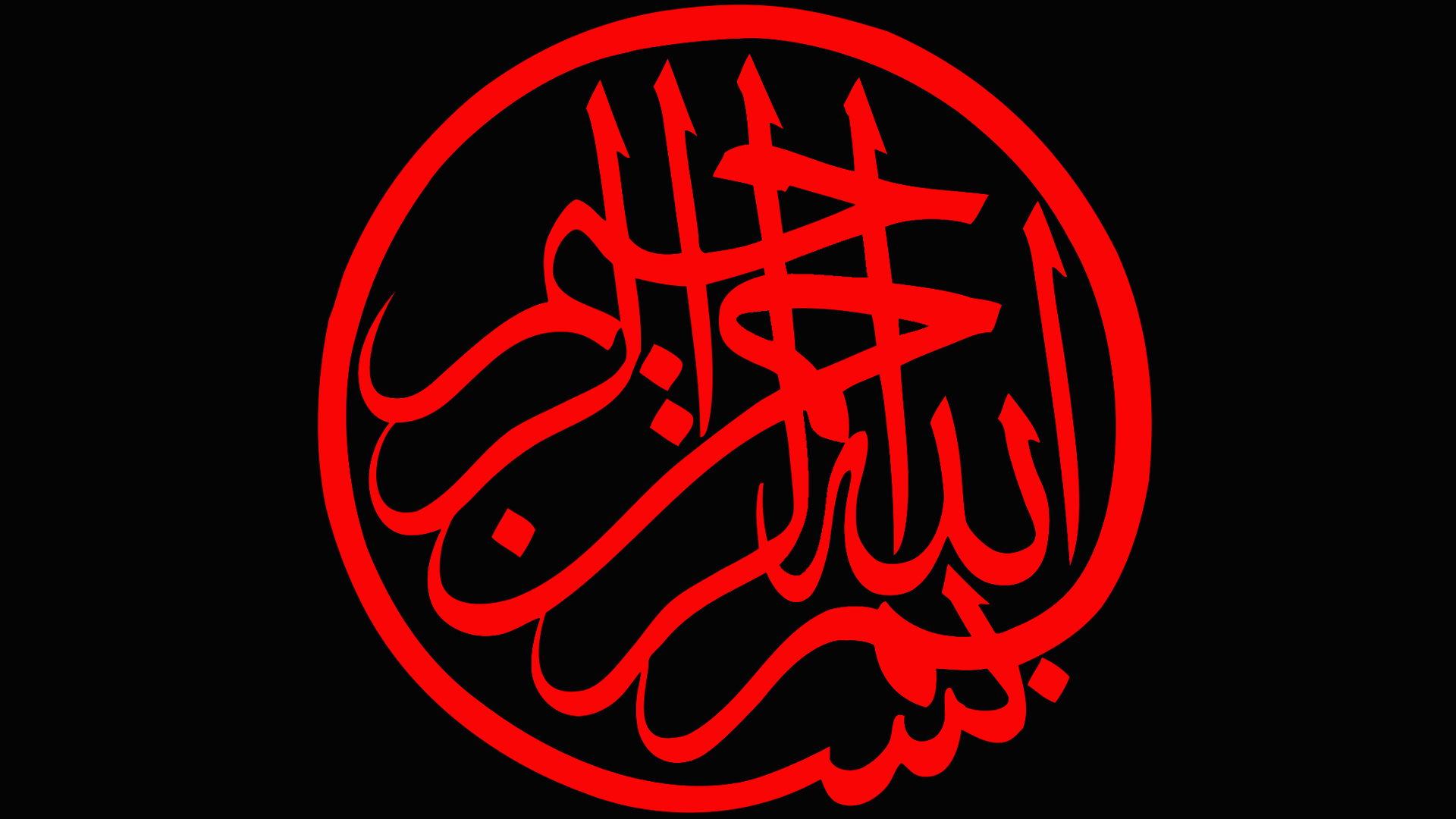 In The Name of AllAhh The Most MercyFull The Most Loving
This AllAhh-y Video Presentation, Prayer E-Book, MessiaAhhnic Multimedia, PowerPoint Prophesy and Eschatological Witness of The Two Witnesses (Revelation 11) Known as The Two Orphans or Dabbat-Al-Ard (Holy Quran (18:60-82/27:82/34:14/36:13-31)) of AllAhh & His EySaAhh MessiaAhh, will Shed LoveLight from The TruthFull LogosLamp on some of the Dark Gaps and Dogmas that Exist at the Outside Perimeter of The ChristTemple of AllAhh. Eye have Seen our ComePassionate Christ King in November 2014 and then in May 2015 Eye have Seen our Salaaming AllAhh and then on July 2015 Eye and Ali Bokhari (Medad&Eldad of Numbers11) have Received the Revelation from EySaAhh-y Khidr, MosesAhh and MuhammadAhh-y MahdiAhh  (Salaam of AllAhh Upon Them). All of the Measurements of Revelation(11:1) are Read, Written & Carpented by SolomonAhh’s StaffAhh that Eye have Eaten in 2013. A Geometric Theo-metry which is called Bidirectional Double Conic Theo-Neurological ModelArk of Consciousness (BDCTN) will be Established and Used for Measuring the ChristTemple. According to this Witness, Barack OmBaMa is Identified as Dajjal or AntiChrist. Eye start the Witness as a category one hurricane in Scriptural Ocean & then toward the Eschatological End of Witness, AmirAli will have a Category Seven Land Fall in our Sodom&Egypt-y Reality.
The Intel Information of this Witness will Help the EySlamoChristian Forces of Resistance to Identify their Evil Enemy & its DishitianΣατανᾶςשָׂטָןالشَّيْطَانُ帝释天Satan-ic Plan. As EySaAhh-y ReligionRock of AllAhh has Said “My people are Destroyed for Lack of Knowledge”Hosea(4:6). The Ancient&Underworld-y Intel of this Witness Tends to Provide the EndTime Reader with the Neglected Knowledge of the Scriptures. This Multi-Lingual Read will Not be an easy one and thus it is recommended to Reader to Slow Down after Slide#92 in order to Digest the OliveOilAhh of my Fig-y-Pen. 
http://TheTwoWitnessesRevelation11.com/         Amir MedadSamuel Bozorgmehr/Ali Eldad Bokhari
Introduction  …………………………………………………………………………………………………………….... Slide      #2
6 Holy Directions  (OpenAhh-ed)  ……………………………………………………………………………..... Slide    #21
MannaMinistry, Fish, Date , Quail and Cubensis/Psilocybin Mushroom …….…………….…. Slide    #41
DieWing Deeply into SevenSkySeas   …..………………………………………………………………………. Slide    #52
Encounter of MosesAhh with Dajjal-OmBaMa-AntiMessiaAhh  .………….……………………... Slide    #55
Post Flood Perversion, Babylonian Sorcery, Genesis11, TowerWell of Babel Q(2:102),
Logos-y Origin of Language & Measurements of Carpentered ModelArk …………………….. Slide    #92
A LoveLetter with Poetic FigFruits ....………………………………………………………......……...…..... Slide  #302
BDCTN ModelArk Of Conciousness Q(24:35) & Form of The Good & DieWing Mystery 
Of MessiaAhh & Seven Sealed Scroll According to Holy Quran ……………………………………. Slide  #393
Jihad Fatwa to AyatollahKhameneiAhhKhorasani & SayedHassanNasrallahYamani …….....…… Slide  #515
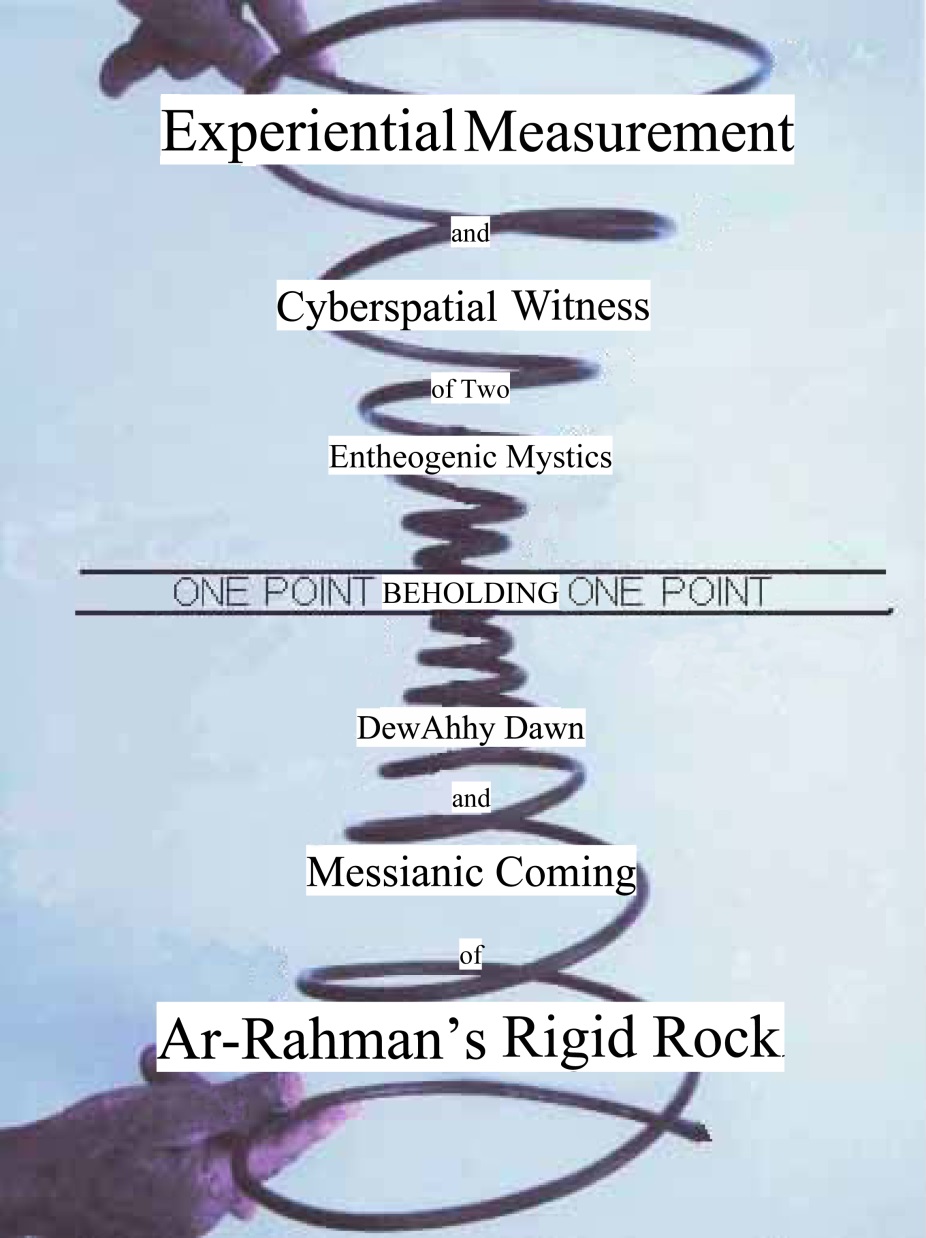 Our old, lost & bygone website was = http://Revelation11TheTwoWitnesses.com/
Preface
If you are an EySlamoChristian Sheep of ChristCovenantReligion of AllAhh-y-GOD, then Eye Urge you to Help the Two Witnesses to SPREAD this OliveOilAhh-y-TreasureWitness. This is your Responsibility and you will be Asked about Helping us by AllAhh-y-GOD on His EySaAhh-MessiaAhh-y-JudgementDay. We are dealing with tremendous amount of  Censorship of Truth and Beauty by Ugly AntiChrist (Barack Obama) and its FalseFool and HateFool Armies. Most of the Planetary MindSet is illed & Wrapped by Spider Webs of Devil. It is in these Darkest Hours of History that LoveLight is going to ShineShalom in LieFool DarkNest for LoveLast Time. As Q(13:11) Says {“…Indeed, AllAhh will NOT CHANGE the condition of a people until they Change what is in themselves…”}, we are the Change that we have been Waiting for it. Eye am going to Show the Highway to HeavenIsaiah(19:23) in this Witness so that Paradisiac Potential of your WaterWords can be Actualized by Walking the RoseAhh-y RaptureRoad; however the HotHoly Ones (and Not the Lukewarm-s) of EySlamoChristian Caravan who are Boiling due to LongDeathDance Relationship with Beloved AllAhh can Walk the Cross-Carrying Road of CowChristKing. By the End of Reading this Witness, the MysteryRevelation(10:7) of MessiaAhhnic ReligionRegion of AllAhh-y-GOD will be Known to the Reader. Truth of my SwordWord is going to Rip Apart the SpiderWebs and Barren Blankets of Bigotry. By the End of Reading this Witness=Written-&-Unsealed-LittleScrollRevelation10, the Reader will Know more than ALL of the Priests and Middle Mans and Clergies and Sheikhs and Imams and Scholars and Mutfis on Dajjal-Infected  Earth. And thus with Knowledge will Come the Responsibility and Jihady Action Against the TyrannyIsaiah(19:4) of The Queer KingKongQ(18:79) of the End Time Jungle.  
In this Witness, Eye am going to Draw the Language & Terminology of the Reader as Near as Possible to what we=(ALL Nations & Races) used to SpeakGenesis(11:1) right after Noah’s-Flood. Throughout this Witness, Eye am going to Take some of the WordTiles of our Lingual Bubble and after Dusting them off and Refurbishing them, Eye will Reuse them in their Proper Contexts. In this Eschatological Presentation, Eye will try to Break the Concrete Ice Shield of Abrahamic Scriptures (as well as Rubbish RigVeda-s of Pharaoh) in order to Reach to the Archetypal Realm of Abstract Meaning and MeaningLessNest that is Behind=Beyond&Below the Concrete WordTiles. Eye will Use the OliveOilAhh-y-MedadInkAhh Of Charming-KarimChromeChrismationQ(18:109)-ZechariAhh(2:2) that Eye have Received from ChristKarim-y-Vineyard of AllAhh-y-GARDENER. Evils will be Blackened and HolyHoney-s will be ColorAhh-ed by RoseAhh-y-BloodAhh of CowChristKing. The Conventional spelling of the Words will be Deliberately Destroyed so that we can ReceiveAhhIsaiah(19:20) a Little Bit of Refreshing AllAhh-y AirAhh to be Blown into our Choked & Suffocated Lingual Bubble by Means of His Logos-y-LambLip. This ReColoring and Deformation of Words will be like Breaking a Dislocated Shoulder that has been Fixated in a Wrong FrameWork of Thinking. And so this Breaking will be PainFull for Reader in the Beginning.  But  after
Q(29:41)=The example of those who take allies other than AllAhh is like that of the Spider who takes a home. And indeed, the weakest of homes is the home of the spider, if they only knew.
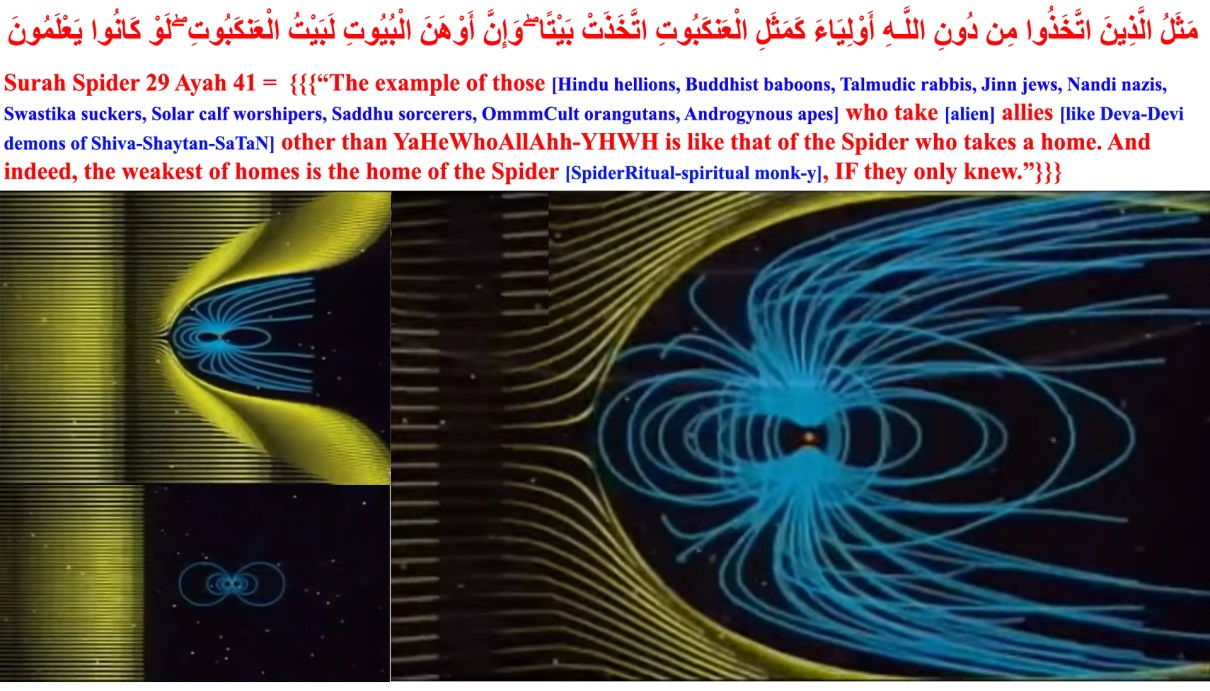 Placing the Shoulder Back in its Right Place you will Enjoy the Extra Mobility & Forgotten Flexibility that you will Find in Reading the Secret Meaning Behind the Deeply-Encrypted Scriptural Allegories. Eye Hope the Gained Fluidity would Help the Egypt-Trapped Holy Spirit to Let Go of its Rigid Restraints. In order to  BRIDGE the Detrimental Divisions&GapsQ(23:52,53,54) between a Wide Diversity of Soular Scriptures in Various Languages, Eye must Use the Universal Language of JudgementDay that is the Ecstatic Source of All Aesthetically-Developed Lingual Forms. The Basic Logos-y Code and Application of Words in it will be Strange for users of Localized Languages, however it will Give us a Much Broader & Deeper Range of Applicability. Eye will be MindLess of Grammatical Perfection and thus in advance Eye Apologize from Native English Speakers for low quality syntax of my Childish & Poetic Pen that is Made from FigTree Wood in order to Go After the Shamanic Semantics of the HighHoly Scriptures .
3
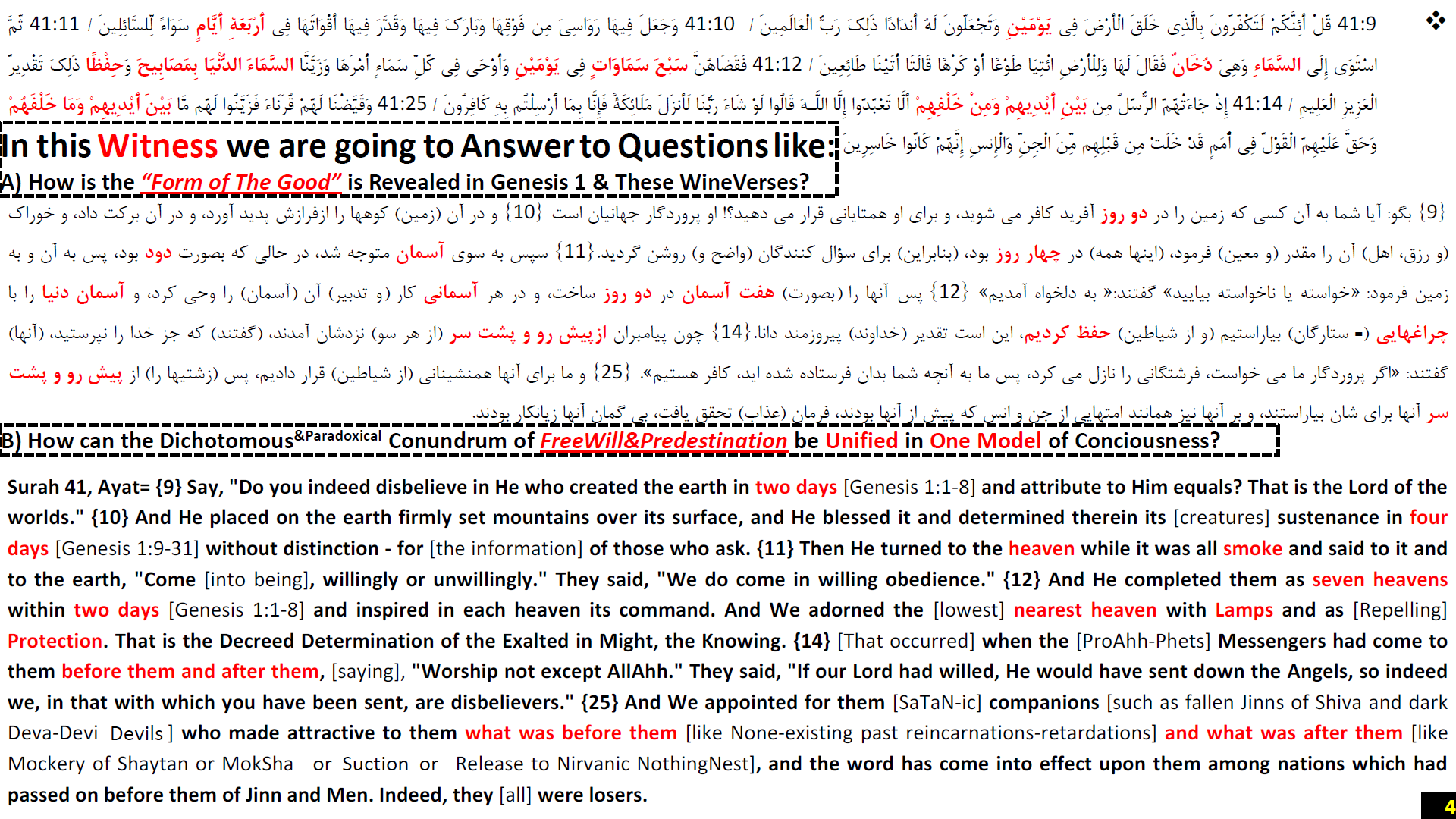 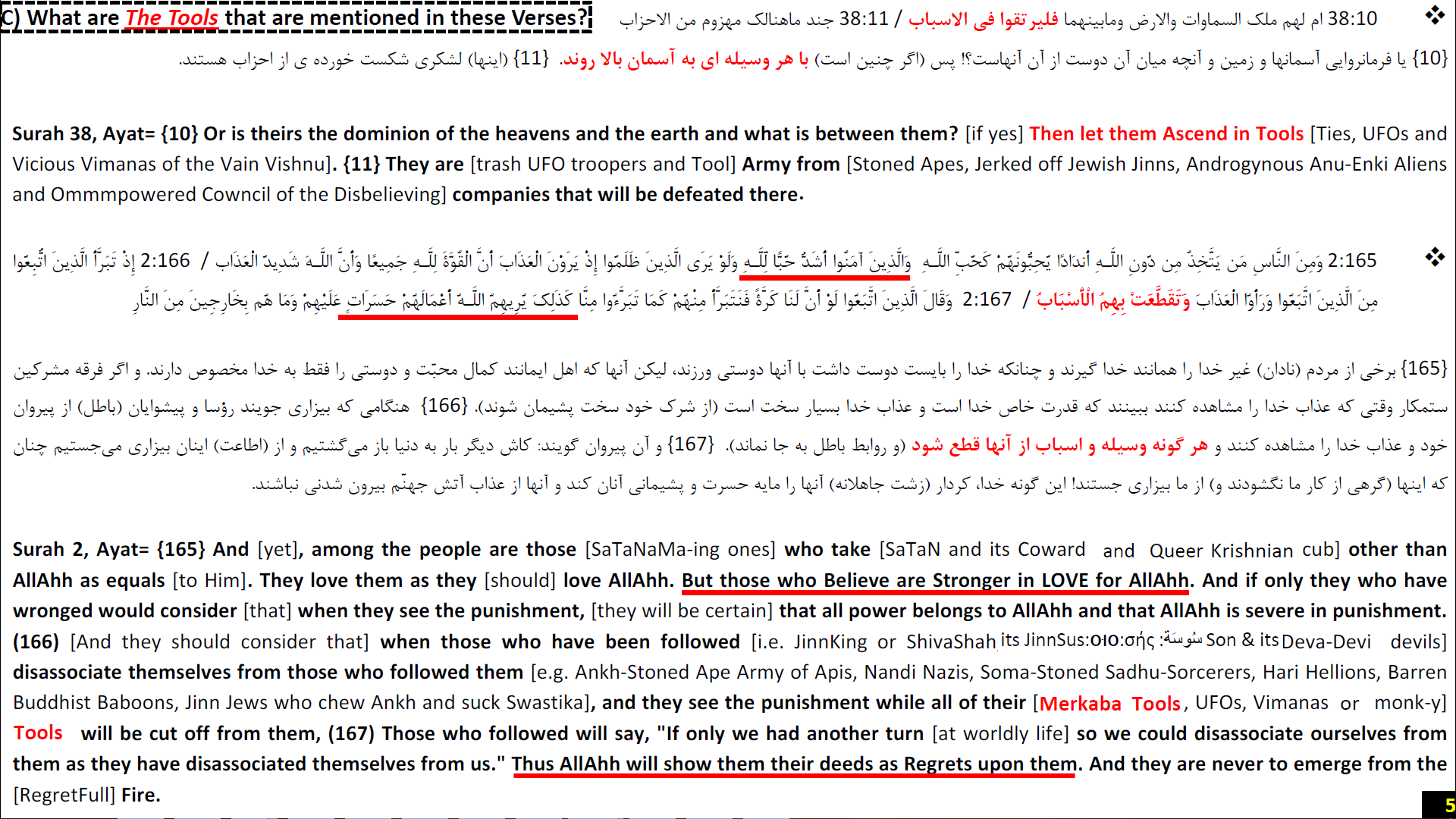 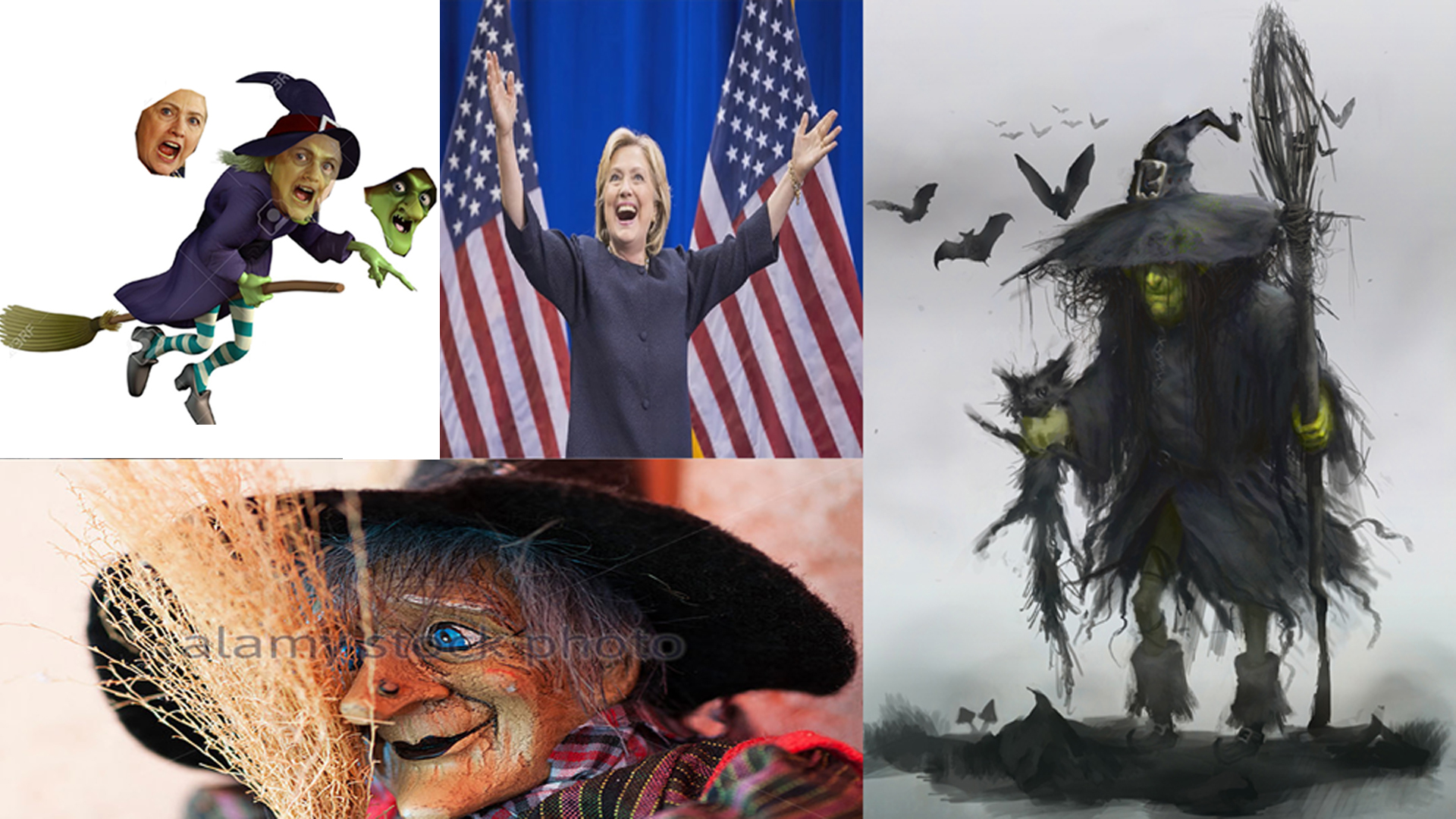 6
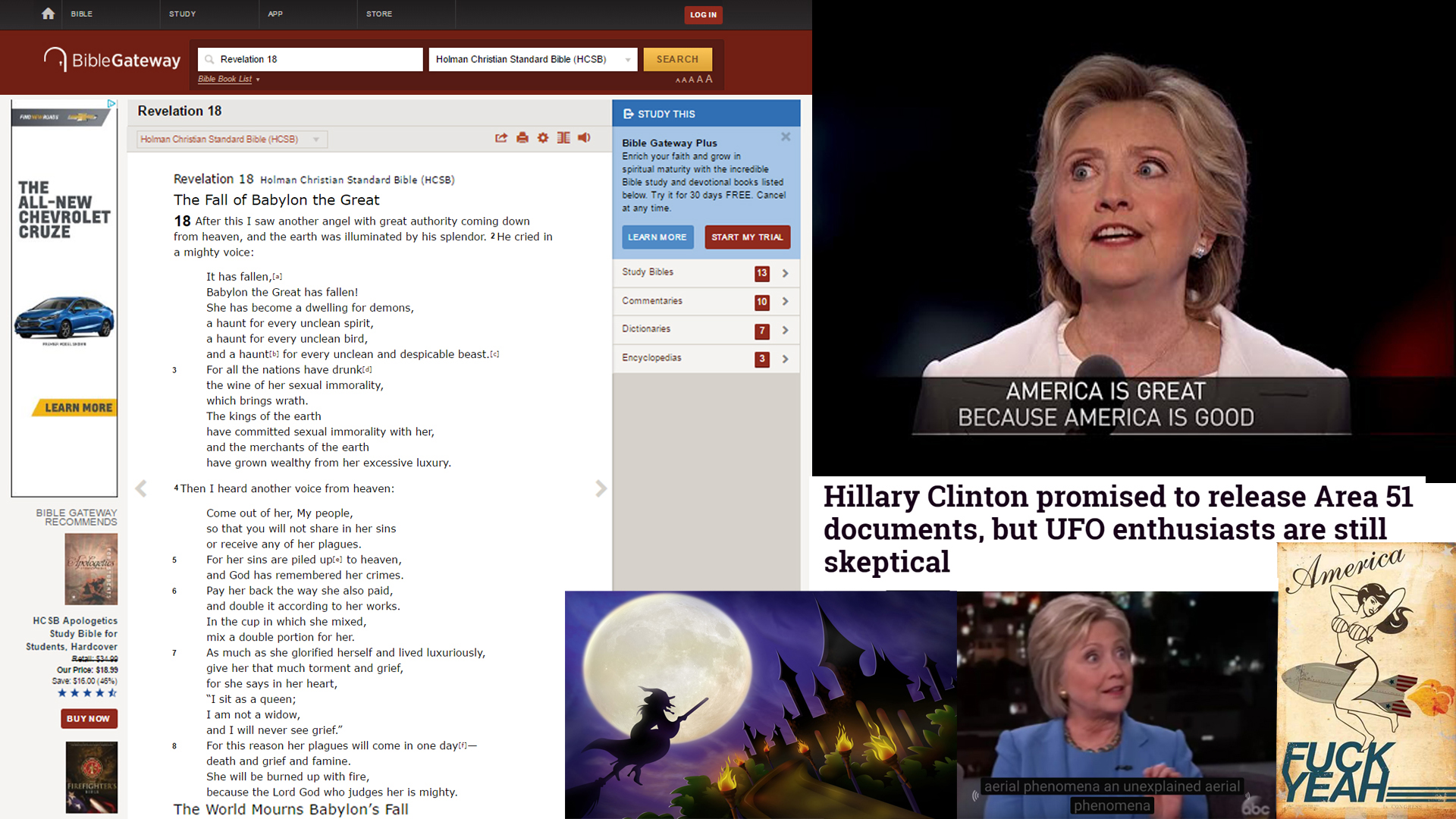 Please click on this Hyperlink for watching the Related Video=https://youtu.be/7uTIeSEujMg
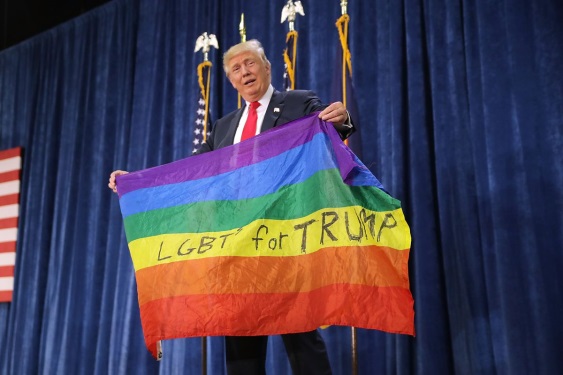 7
HittieH2850حُوْتחִתִּיIchthusG2486 ἰχθύς Hayatالْحَيَاةَ الدُّنْيَاQ(2:86/4:74/11:15/14:3/16:7) HootالْحُوتِחֵתQ(37:142/68:48/18:61,3)
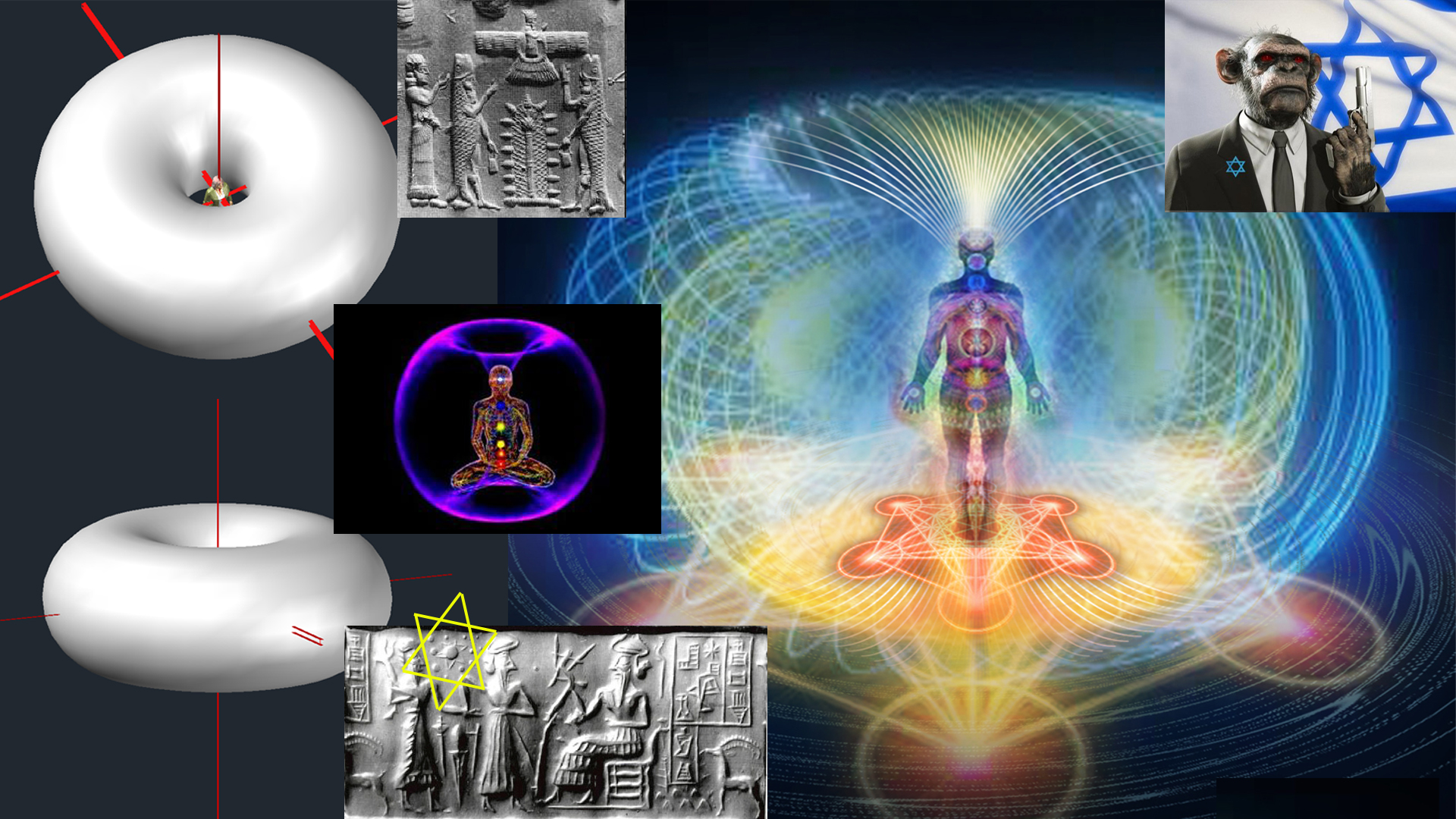 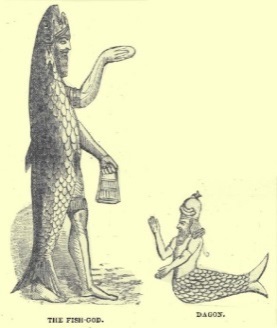 8
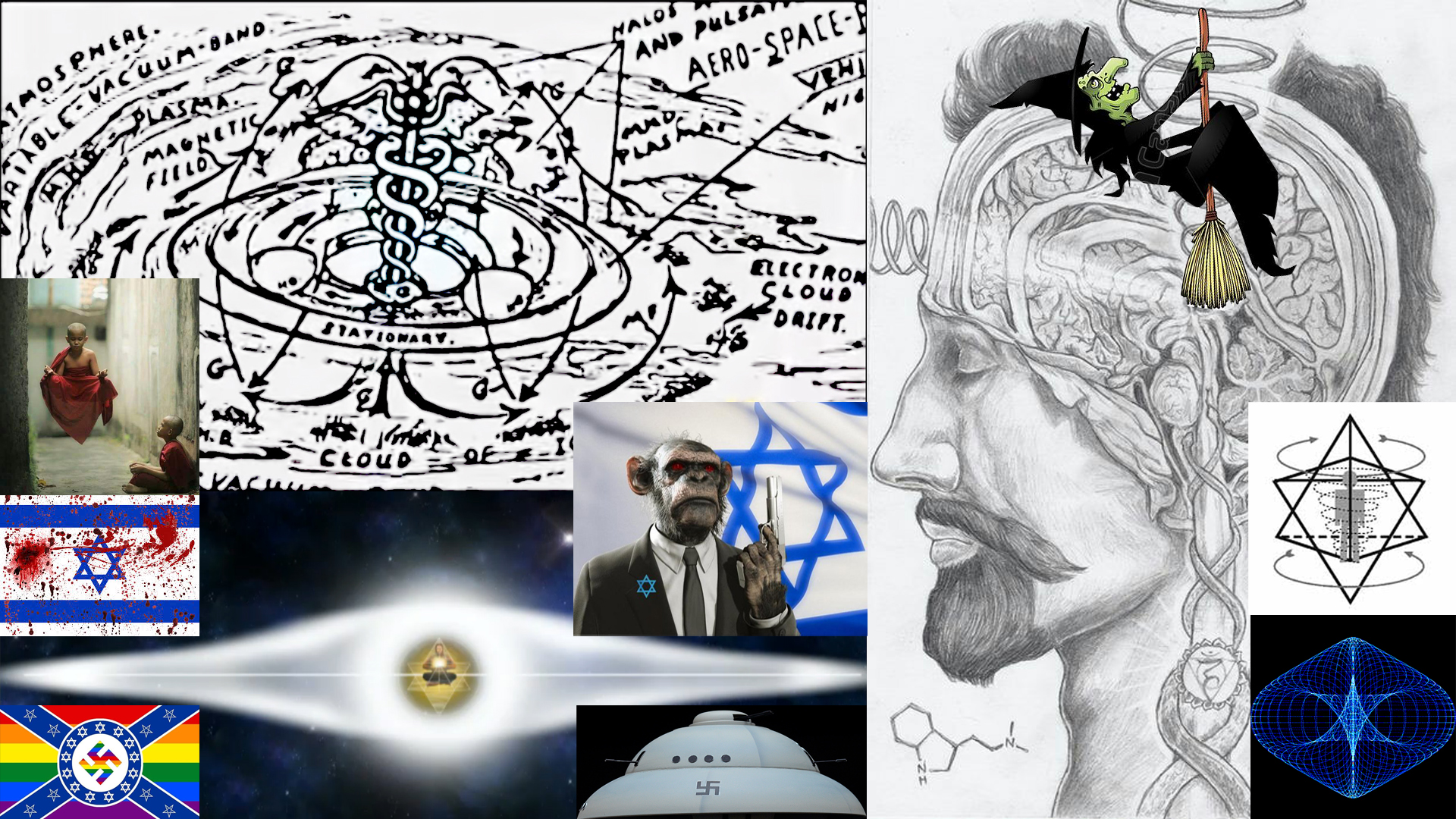 9
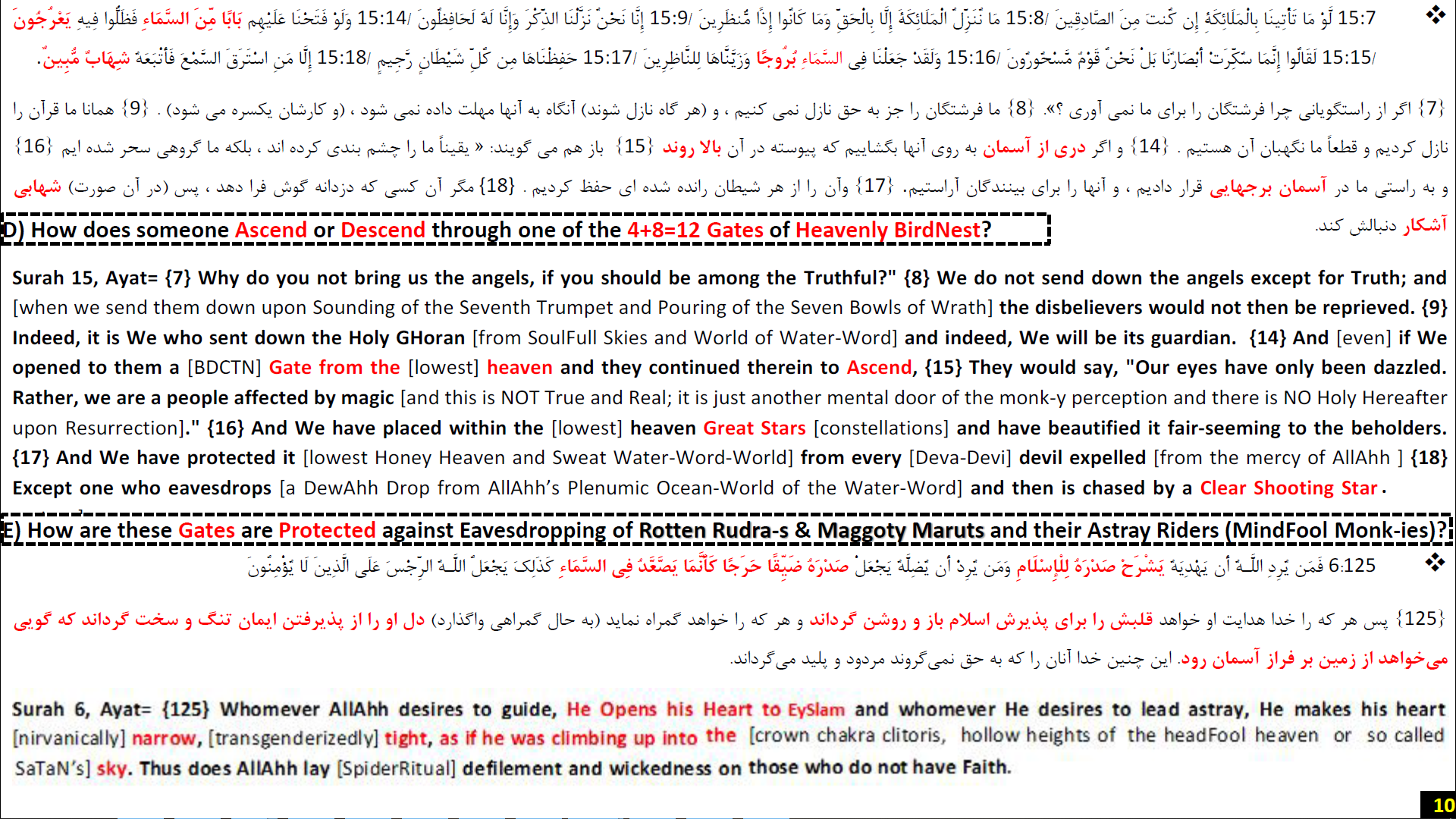 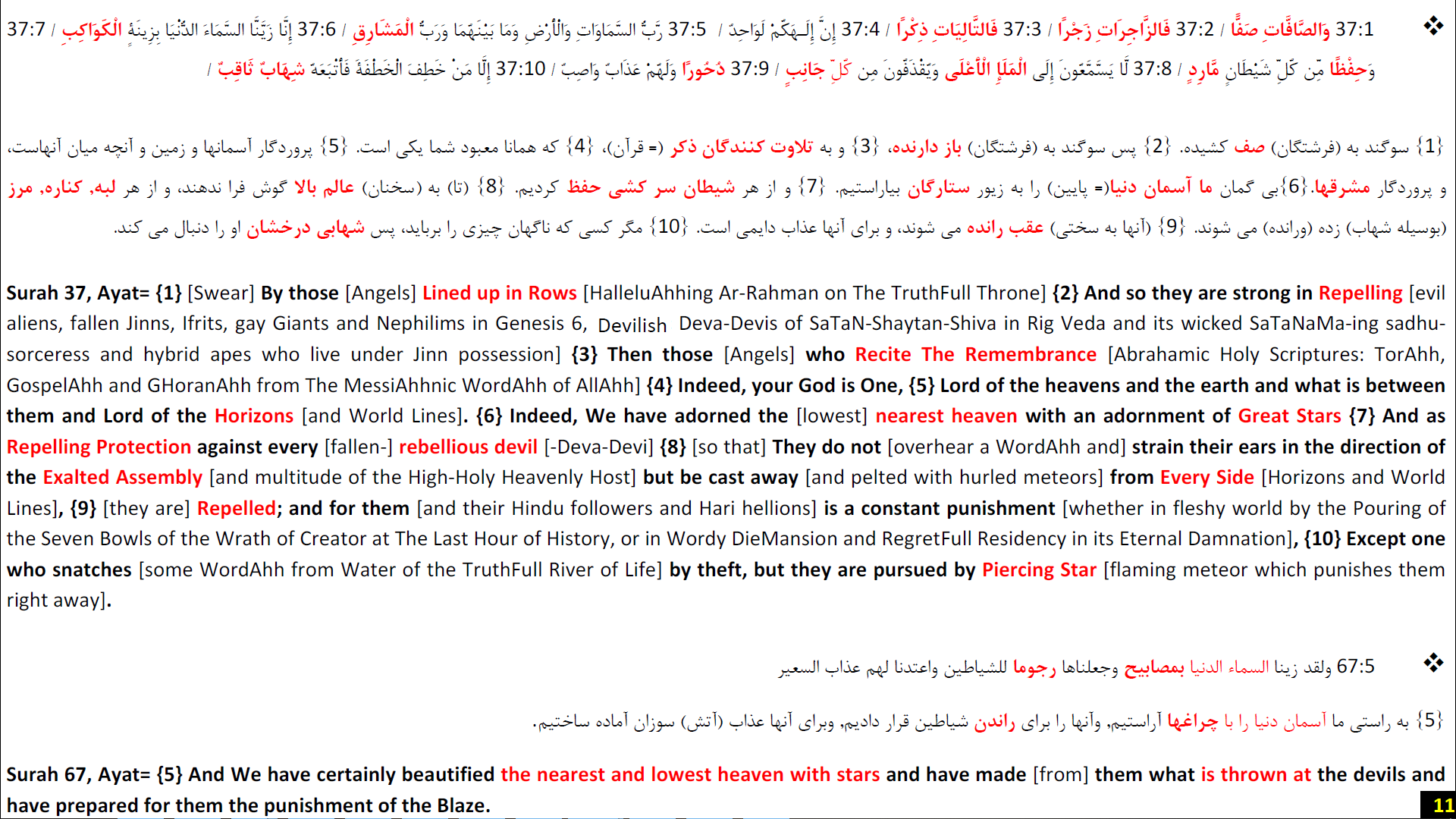 11
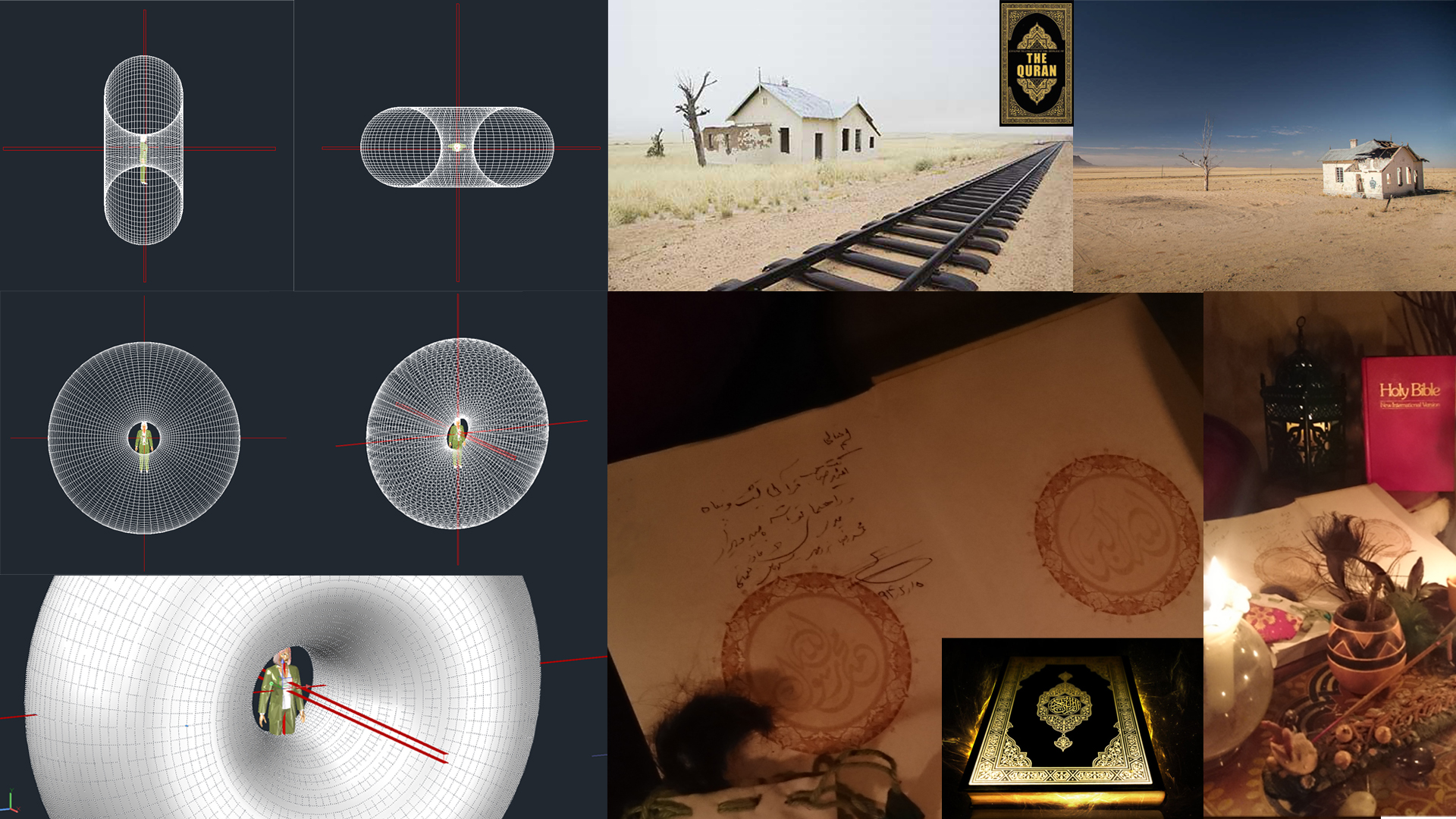 12
64 Tetrahedron Grid
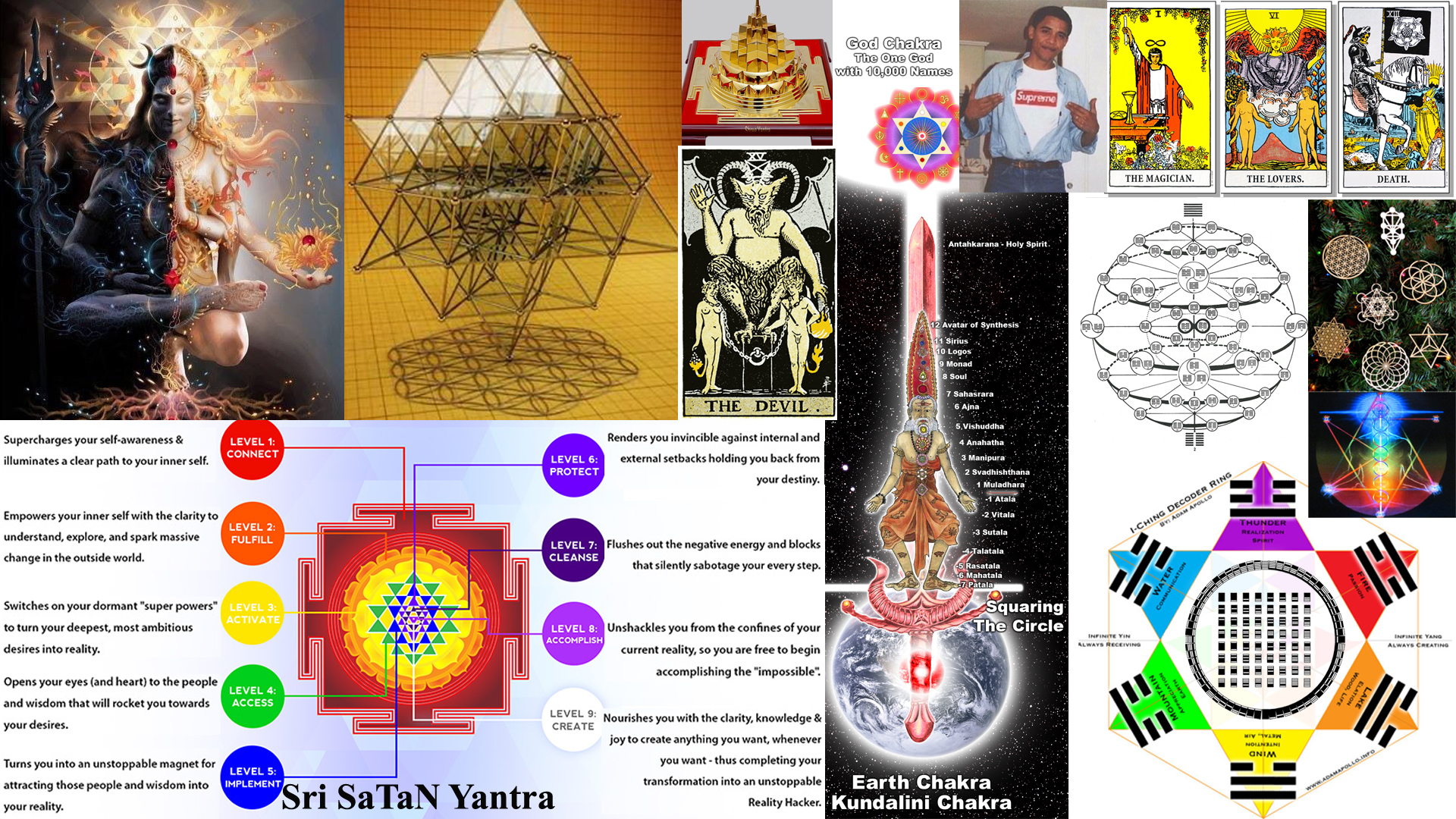 13
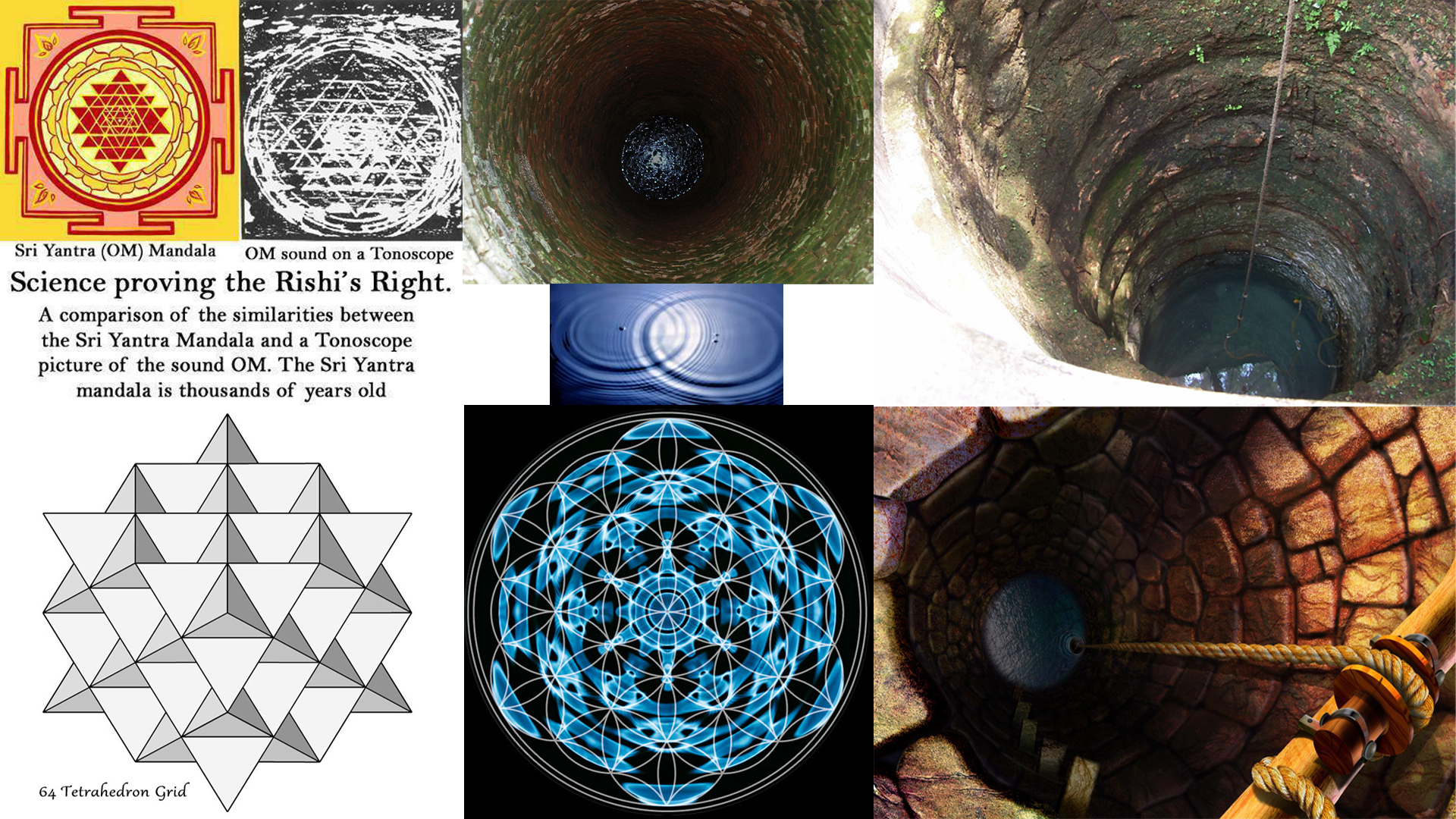 14
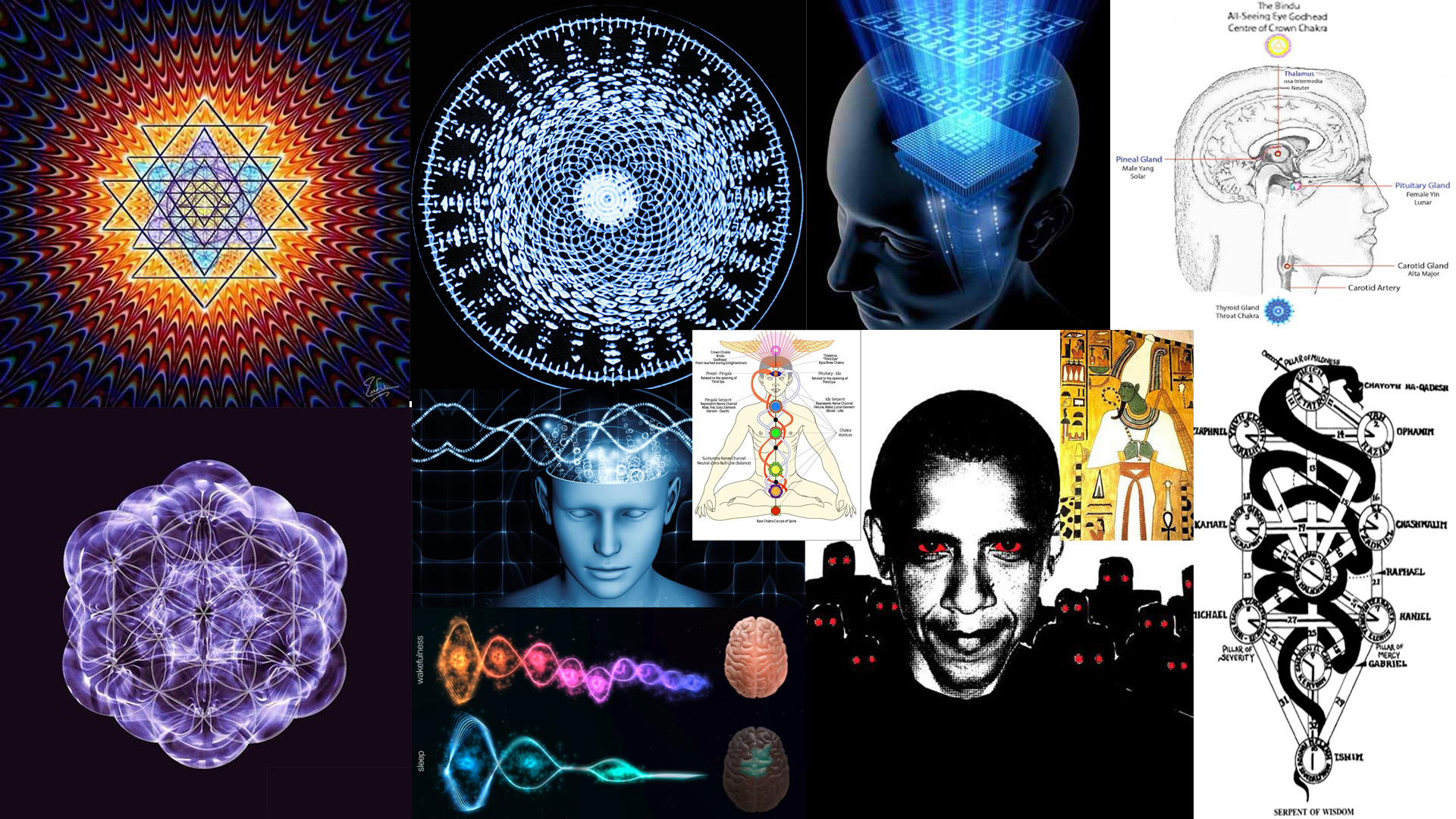 15
[Speaker Notes: Law of Vibration]
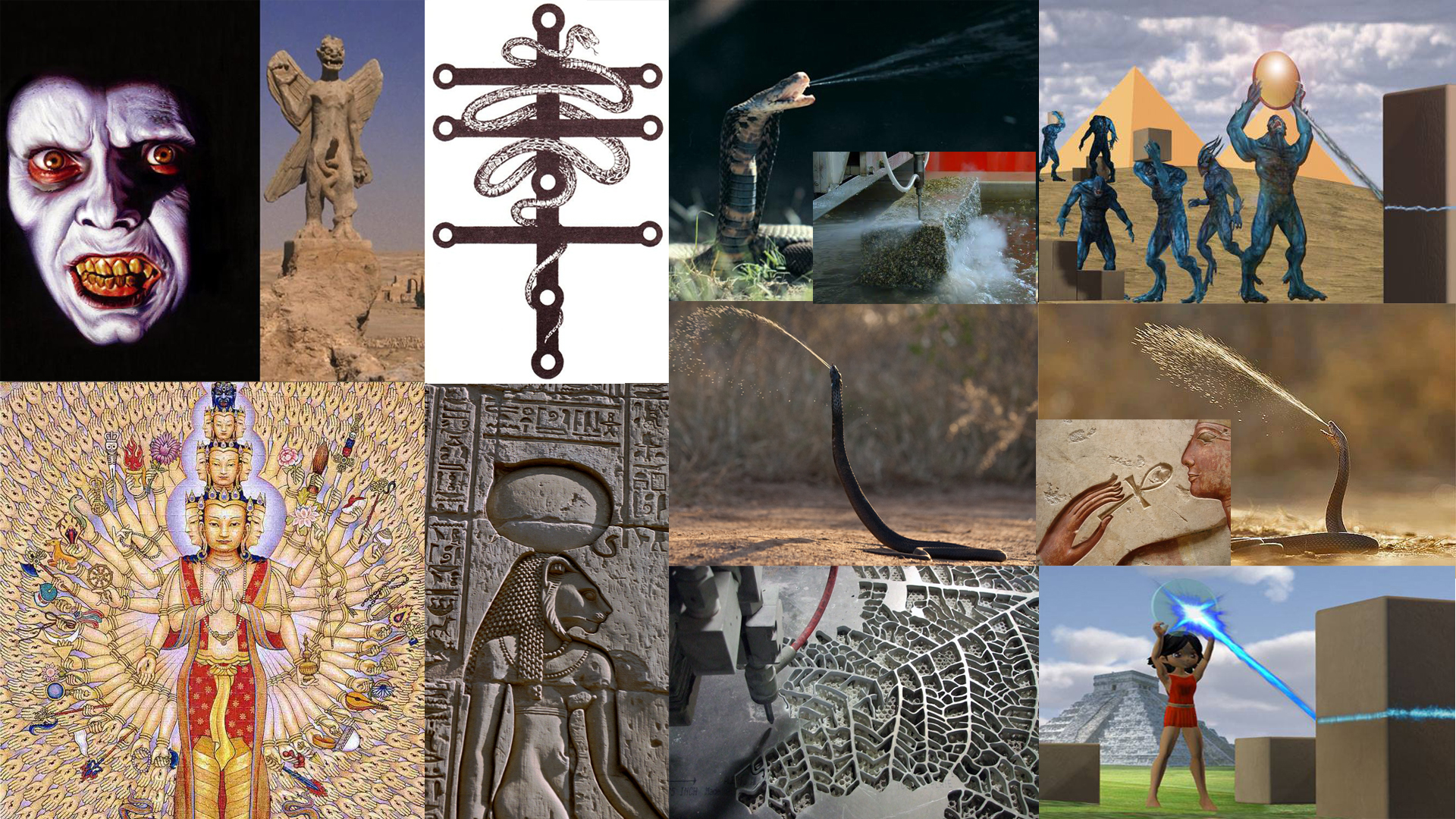 16
[Speaker Notes: Free Masonry]
Gate of The Sun Tiwanaku of Bolivia
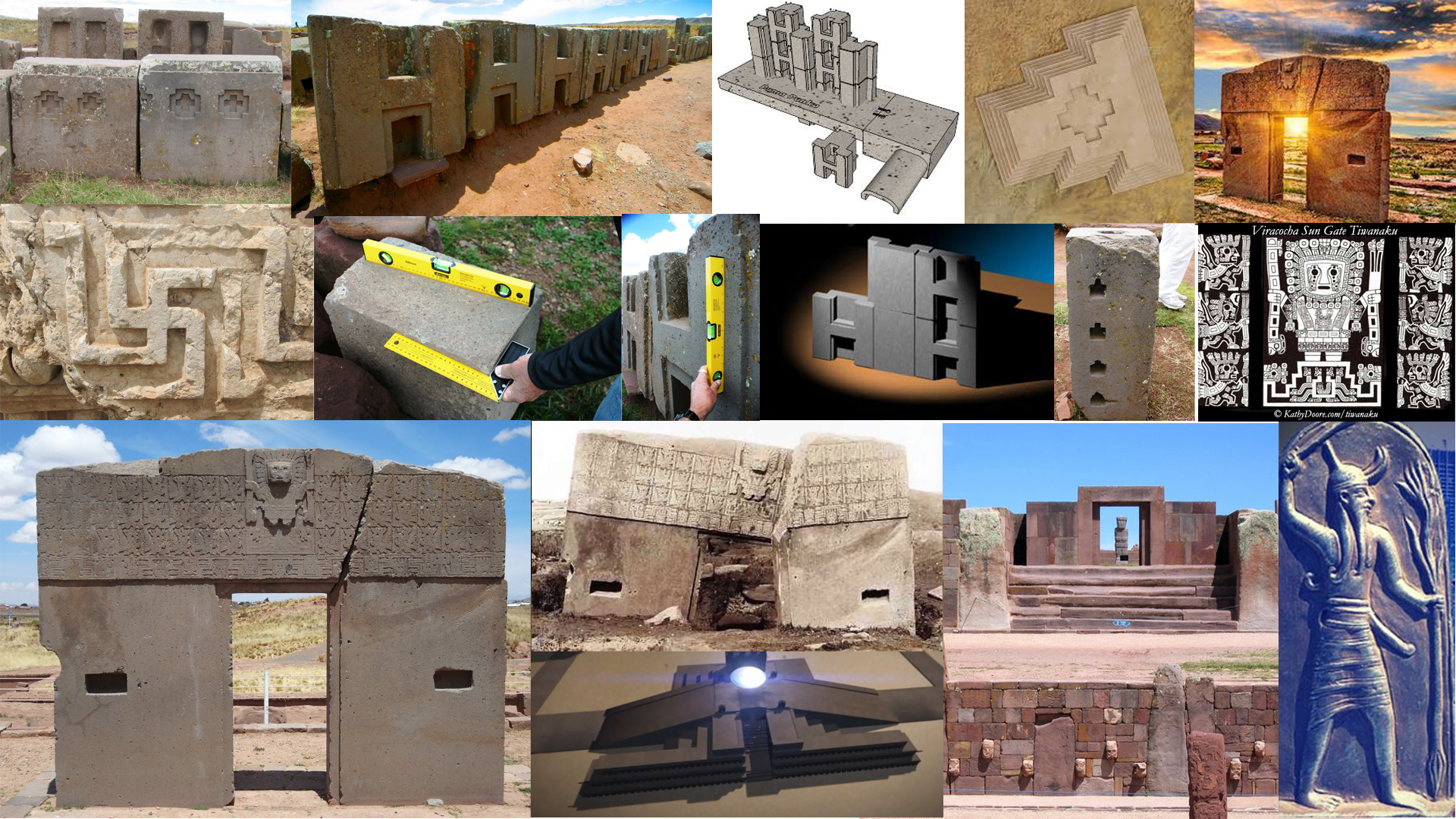 17
[Speaker Notes: Gate of The Sun Tiwanaku of Bolivia]
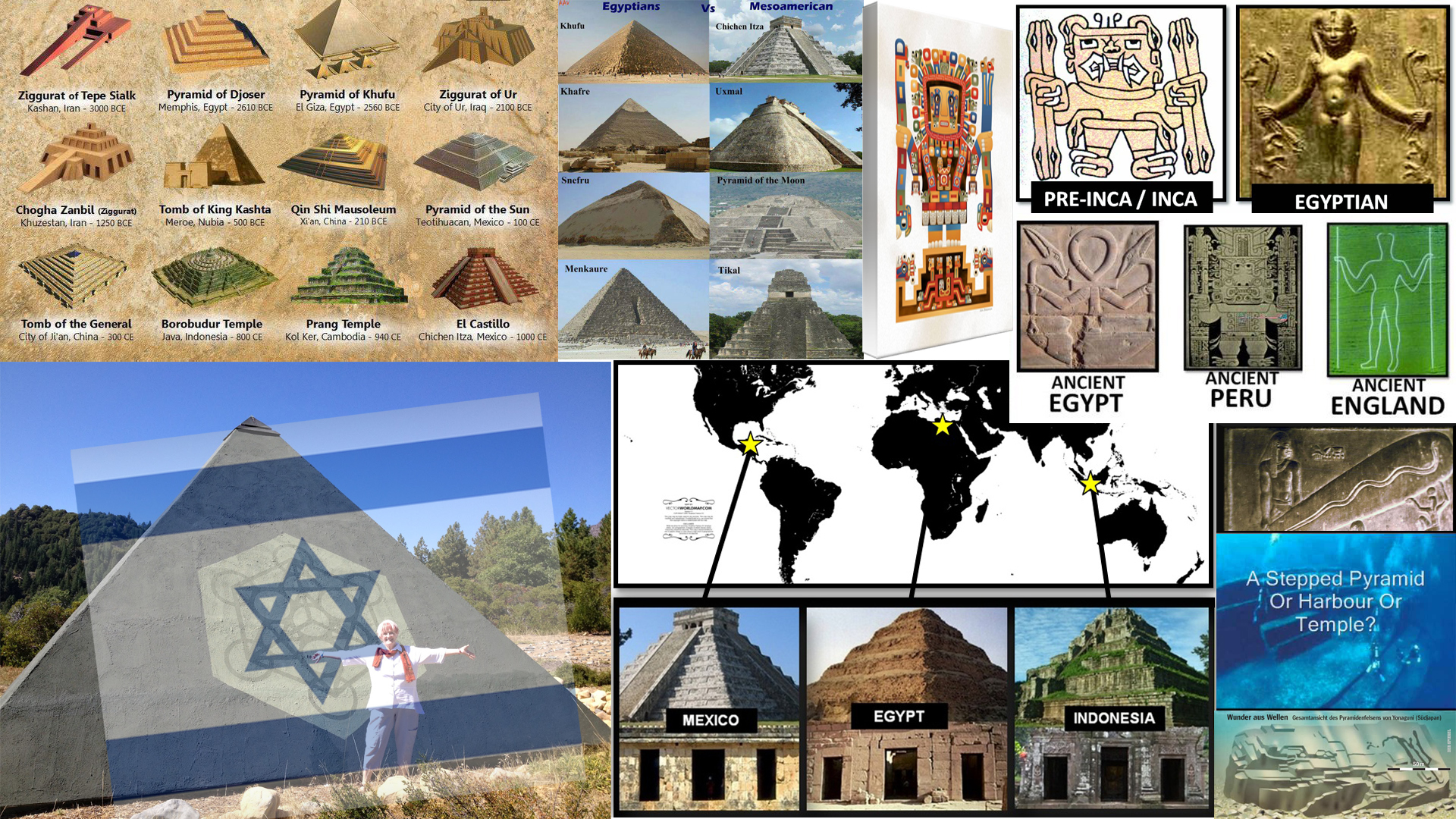 18
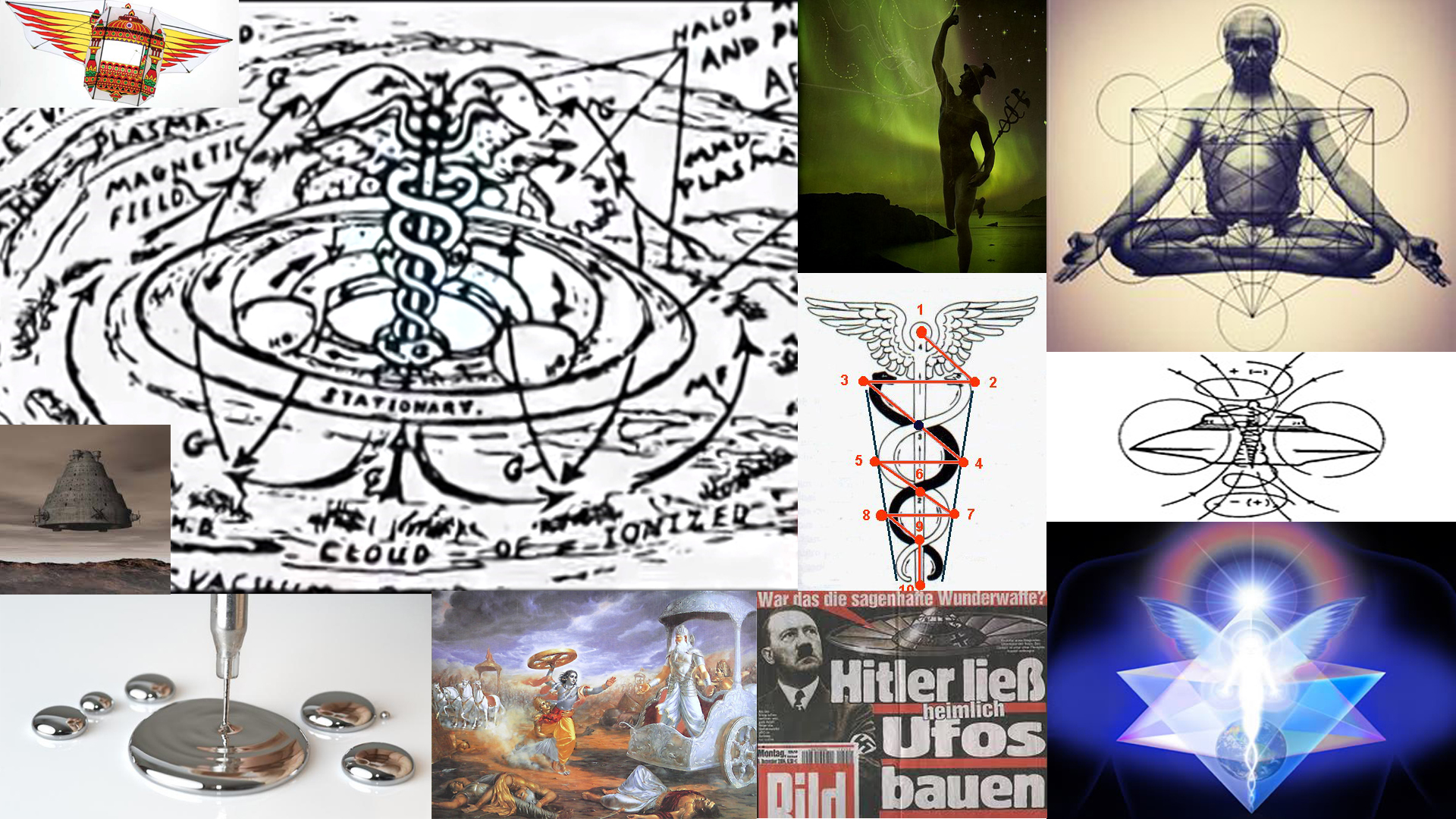 19
[Speaker Notes: Sasnskrit text dating back 6000 B.c. descried flying machines called Vimana with different types such as Rukma Vimana. Vymaanika Shaastra or Science of Aeronautics. Vimanas Could be controlled Mentally-Soulfully. Black magic of true interstellar civilization. Propulsion systems based on combination of gyroscopes and electricity and mercury. Mercury is metal and liquid and conductor of electricity. With Mercury spinning (Merkaba ) around and then you can electrify it. . Vymaanika Shaastra suggests Vimanas were Ommmpowered by several gyroscopes placed inside a sealed liquid mercury vortex. Criving a windmill effect which is called flying wheel energy storage where we have spinning disc and you extract energy slowly from it slowly that would be mercury and that will be used to drive the propeller. It might not have been mercury. It might be some other liquid metal.]
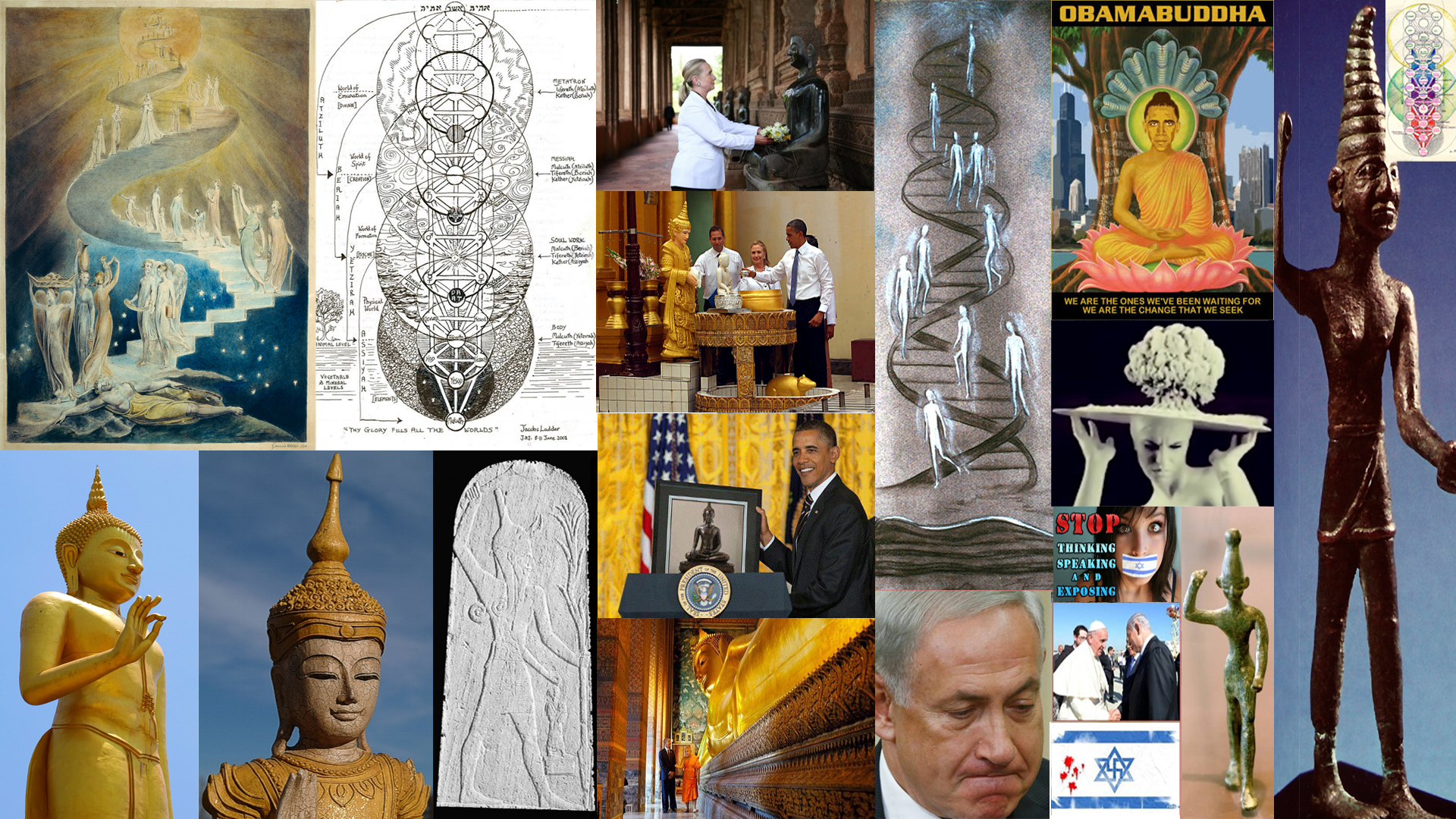 20
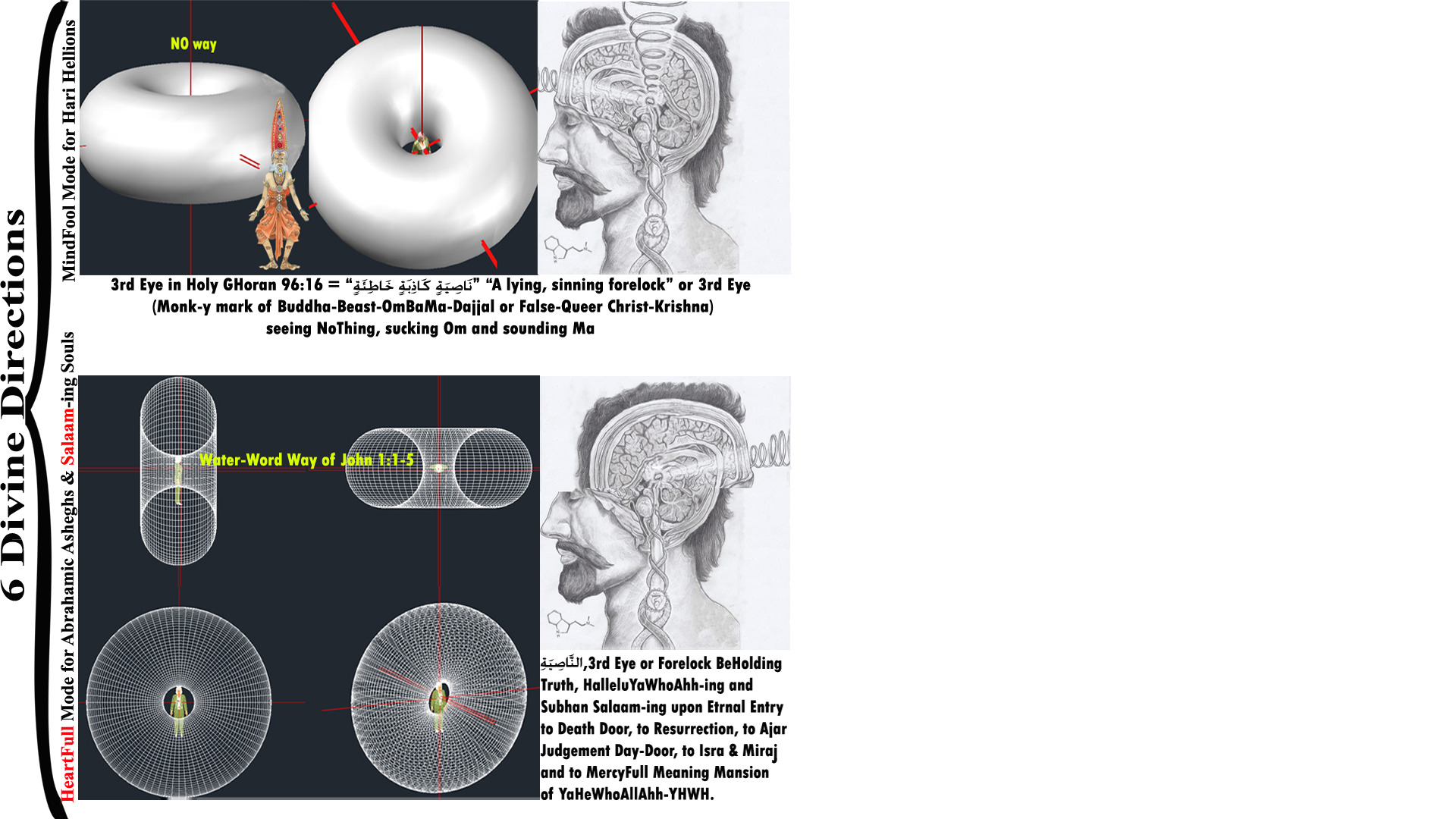 96:13أَرَأَيْتَ إِن كَذَّبَ وَتَوَلَّى 96:14 / أَلَمْ يَعْلَم بِأَنَّ اللَّـهَ يَرَى5 / 96:1 كَلَّا لَئِن لَّمْ يَنتَهِ لَنَسْفَعًا بِالنَّاصِيَةِ 96:16 / نَاصِيَةٍ كَاذِبَةٍ خَاطِئَةٍ 96:17 /  فَلْيَدْعُ نَادِيَهُ96:18 /  سَنَدْعُ الزَّبَانِيَةَ / 96:19 كَلَّا لَا تُطِعْهُ وَاسْجُدْ وَاقْتَرِب 
{13} به من خبر ده اگر این (شخص سرکش, حق را) تکذیب کرد, و رویگردان شد (آیا سزا اور عذاب نیست؟). {14} آیا نمی داند که مسلماً, خداوند (همه اعمالش را) می بیند؟! {15} چنین نیست (که او گمان می کند) اگر باز نیاید (دست از شرارت بر ندارد) محققاً ناصیه اش = (موی پیشانی اش) را خواهیم گرفت وکشید. {16} (همان) ناصیه و پیشانی در وغگوی خطا کار را, {17} آن گاه او هر که از قبیله و عشیره خود را خواهد بخواند (که از هلاکش برهانند و هیچ کس نتواند). {18} ما هم زبانیه دوزخ را (که فرشتگان قهر و عذاب و مأموران آتش جهنم‌اند، بر گرفتن او) می‌خوانیم. {19} (ای رسول گرامی) چنین تو هیچ از او اطاعت مکن و به نماز و سجده خدا پرداز و به حق نزدیک شو.
Surah 96, Ayat= {13} Have you seen if he denies and turns away [from Truth] {14} Does he not know that AllAhh Sees? {15} No! If he does not desist, We will surely Drag him by the Forelockناصیه [Godly Grip, Head Handle or 3rd Eye on the Forehead] {16} A Denying [, Mirage-ing, Fallacious, Delusive] and Sinning Forelockناصیه [that has been opened to Falsehood]. {17} Then let him call his [Deva-Devi buddies and Jinn] Allies; {18} We will call the Angels of Hell. {19} No! Do not obey him. But Prostrate and DrawAhh near [to AllAhh].  

11:56 إِنِّي تَوَكَّلْتُ عَلَى اللَّـهِ رَبِّي وَرَبِّكُم مَّا مِن دَابَّةٍ إِلَّا هُوَ آخِذٌ بِنَاصِيَتِهَا إِنَّ رَبِّي عَلَى صِرَاطٍ مُّسْتَقِيمٍ 
{56} من بر خدا که پروردگار من و شماست توکل کرده‌ام، که زمام اختیار هر جنبنده‌ای به دست اوست و البته پروردگار من (در کار بندگان) به راه راست است.
Surah 11, Ayat= {56} Indeed, I have relied upon AllAhh, my LoveLord and your LoveLord. There is no creature but that He Holds its Forelock [:Mental Medium that is in Holy Hand of The Over Mind]. Indeed, my Creator is Above Straight Path."
Head Ear-Eye for Hell
ॐ मणिपद्मे हूँ
Heart Ear-Eye for Heaven
Holy Hearty High Way
21
Masturbated MasterCreation of YaHeWhoAllAhh-YHWH:
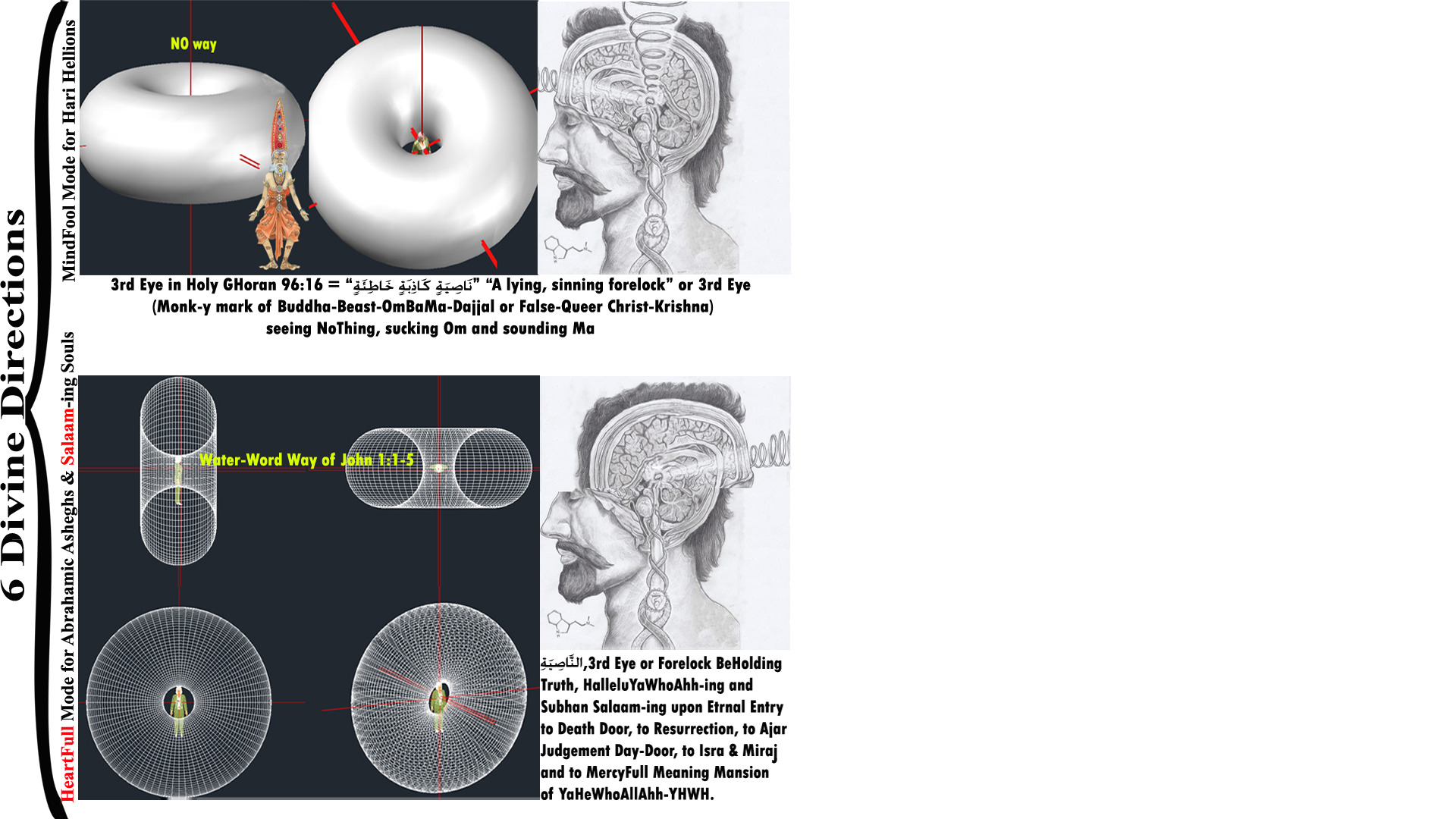 Revelation (14:1-5)= ¹And  I looked, and behold, the  [Al-Baqara=البقرة] Lamb is standing on Mount [Salaam-Singing] Zion, and with him the 144,000 who have His Name [EySaAhh, YaWhoSalaam, ياهوسلام, YaHuShalom] and the Name of His Father [YaHeWhoAllAhhالله-YHWH] written on their Foreheads[-Forelock]. ²And I heard a voice from heaven like the [Subhan-AllAhh-ing] Sound of Many [12X12Word]Waters & like the [Subhan-AllAhh-ing] Sound of Loud [Lamb] Thunder. The [Subhan-AllAhh-ing] Sound which I heard was also like [Labbayk-ing] Lyre Players [or Hearty Harps or ThankFull Tongues] playing their [Labbayk-ing] Lyres. ³And they Sing a NEW [Subhan-AllAhh-ing] Song before The [TruthFull] Throne & before the 4Living Beings & 24Elders. And no one is able to learn the Song except the 144,000, the ones Purchased [by BismillAhhy BloodAhh of LoveLambLamp] from the earth. ⁴These are men who have not been defiled with women, for they are virgins. These are the ones following the [Al-Baqara=CowChrist=]Lamb wherever he goes. They were purchased from humanity as a First Fruits [of First Resurrection] to AllAhh and to the [Al-Baqara=البقرة] Lamb, ⁵and in their mouths no falsehood has been found. They are blameless. 
Revelation (15:2-4)= ²And I saw like a Sea of Glass Mixed with Fire, and the ones overcoming of the [Dajjal-Sodomite Son of SaTaN-Queer Krishna-OmBaMa-Buddha]Beast and of his Image=Icon[=Obelisk-y TowerWell of Babel-y Mentality] and of his [LSD-ized] Mark=χάραγμα:Charassó=Krishخراشna=कृष्णScratch and of the [Gyan Mudra, 666] Number of his Name were Standingالأعراف on the Glassy Sea, holding [Labbayk-ing] Lyres [Hearty Harp or ThankFull Tongue] of AllAhh. ³And they are Singing the  [Subhan-AllAhh-ing] Song of Moses the servant of AllAhh, and the Song of the [Al-Baqara] Lamb [and the Song of MuhammadAhh]:
“Great and Marvelous are your deeds, O LoveLord AllAhh Almighty. Just and True are your [Straight] Ways,  O King of the nations. ⁴Who shall not Fear, O AllAhh, & Glorify your Name [with أسماء الحسنى-Asma-Al-Husna-y Attributes]? 
Because you Alone [EyAhhإِيَّاكَ] are Holy. For all the nations will come, and will Worship before you, because your Righteous Judgments have been Revealed.”
This Subhan-AllAhh-Singing Song is the Primordial Song that has Echoed Back from Eden-y Eid of Eternity into our temporal dimension.
0)
Primordial Production, Commenced Creation of our Words as Praising Parts and Subhan-AllAhh-Singing Seeds of the Soul-Seed Circle of Humanity that Whirls-Praises the Praiseworthy in Firmamental Waters of the Flowering World;
Death-Fall-Detachment of each Word from Holy-HallelYaHuWaAllAhh-ing Hoop of the Humanity;
worldly Birth of the Word in flesh; 
worldly Death of the Word in flesh;1st Resurrection and its consequent Departure or 2nd worldly Death (Optional; Lingering in Limbo DieMansion for Martyrs of MessiaAhhnic WordAhh of AllAhh);  
2nd Birth, 2nd Resurrection or BismillAhh-y Birth to Eternity.
*
)
Holy Hearty High Way
22
Masturbated MasterCreation of YaHeWhoAllAhh-YHWH:
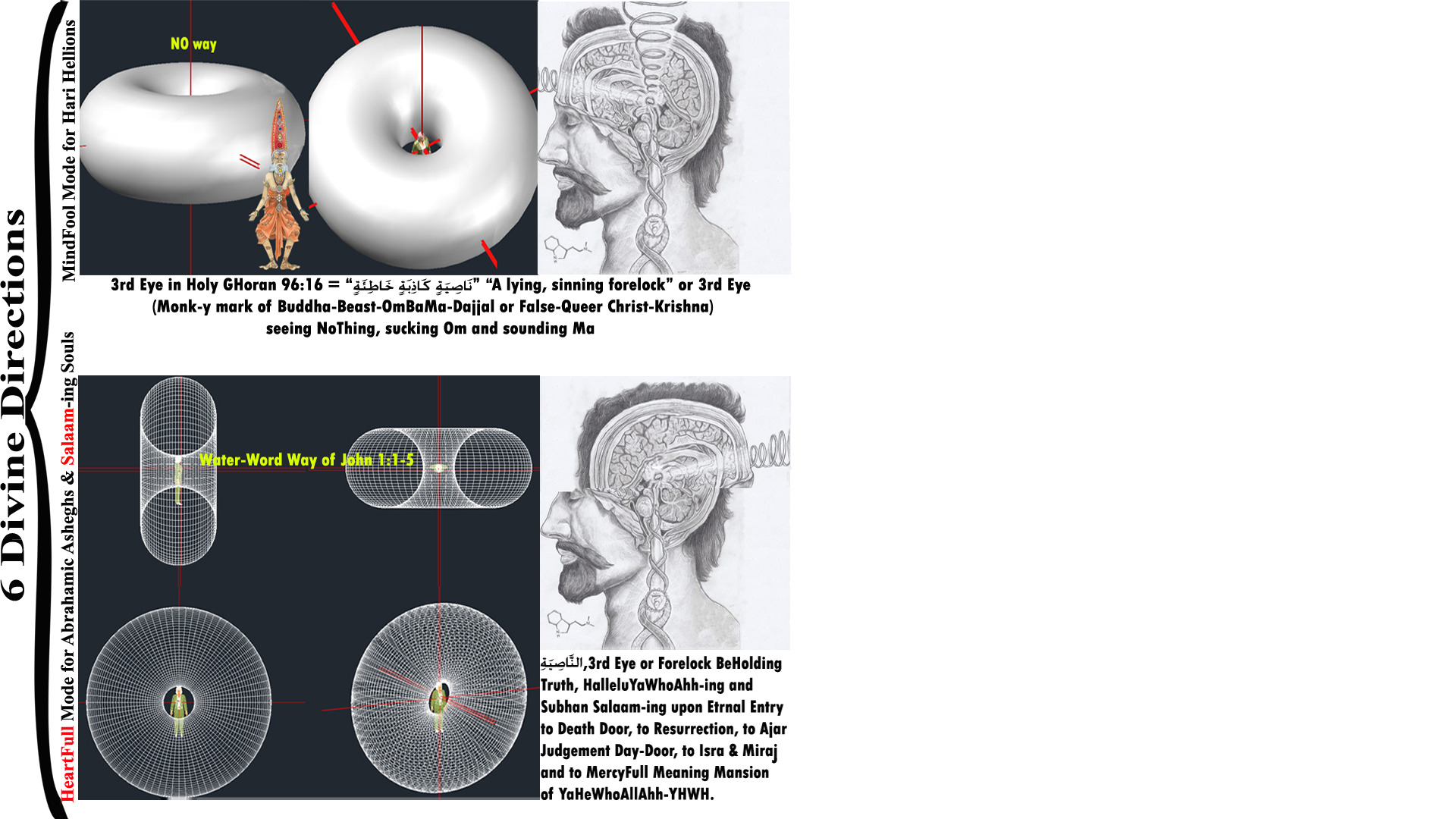 10:10دَعْوَاهُمْ فِيهَا سُبْحَانَكَ اللَّـهُمَّ وَتَحِيَّتُهُمْ فِيهَا سَلَامٌ وَآخِرُ دَعْوَاهُمْ أَنِ الْحَمْدُ لِلَّـهِ رَبِّ الْعَالَمِينَ 
{10} و در آن بهشت زبان شوق به تقدیس خدا گشایند که بار الها تو از هر نقص و آلایش پاک و منزهی و درود آنها در بهشت «سلام» است و آخرین سخنشان حمد پروردگار عالمیان است.
Surah 10, Ayat= {10} The call [of BeautiFaithFull Believers of AllAhhHumאֱלהִיםاللَّـهُمَّ] therein will be, “Subhan AllAhh, Exalted are You, O AllAhh,” and their Greeting therein will be, “Salaam-Peace.” And the last of their call will be, “Hymned الْحَمْدُ HallelYaHuWaAllAhh to AllAhh, Praiseworthy LoveLord of the two worlds!”.
Revelation (5:8-14)= ⁸And when MessiaAhhnic MercyAhh of AllAhh had Taken the Scroll, the Four Living Beings and the Twenty-Four Elders FellFly Down before the LambLamp, each one holding a [Labbayk-ing] Lyre [Hearty Harp or ThankFull Tongue] and a Golden Bowl Filled with Incenses, which are the [Subhan-ALlAhhسبحان الله-ing] Prayers of the Saints, ⁹and they Began Singing a New Song, saying: “EySaAhh- [YaWhoSalaam, ياهوسلام, YaHuShalom] is Worthy to Take the Scroll, and to OpenAhh the Seals of it, because You were Slainذبحσφάζω [=Your Blessed BodyFlesh with WordAhh of YahYaAhhيحيىYohanan in It was Crucified and Your WordAhh Died for us to Deepest level of Salty Sin & Then was Resurrected by the WillAhh of AllAhh and your Semitic Name was Disrespected], and thereby [by your Blessed BloodAhh, You] Purchased some for AllAhh with your [BeautiFaithFull] BloodAhh out of every tribe and language and people and nation!" ¹⁰"And You Made them into a Kingdom and Priesthood for our AllAhh, and they will Reign on the earth.“ ¹¹And I looked, and I heard the Voices of many Angels Encircled Ahhround The [TruthFull] Throne, and of the Four Living Beings and of the 24Elders, and the number of them was myriads of myriads and thousands of thousands, ¹²saying with a very great Voice, "Worthy is the [Al-Baqara] LambLamp that was Slain, to Receive Power and Riches and Wisdom and Strength and Honor and Glory & Blessing!“ ¹³& every creature that was in Heaven, & on the Earth, & under the earth, and in the sea, and all the things that were in them, I heard saying, "Blessing and Honor, Glory and Power, be to AllAhh who SalaamSits on The [TruthFull] Throne, and to the [Al-Baqara] LambLamp, for ever and ever!” ¹⁴And the Four Beings were Saying "AmenAhh." And the Elders FellFly Down and WordShiped.
0)
Primordial Production, Commenced Creation of our Words as Praising Parts and Subhan-AllAhh-Singing Seeds of the Soul-Seed Circle of Humanity that Whirls-Praises the Praiseworthy in Firmamental Waters of the Flowering World;
Death and Detachment of each Word from Holy-HallelYaHuWaAllAhh-ing Hoop of the Humanity;
worldly Birth of the Word in flesh; 
worldly Death of the Word in flesh;1st Resurrection and its consequent Departure or 2nd worldly Death (Optional Lingering in Limbo DieMansion for Martyrs of MessiaAhhnic WordAhh of AllAhh);  
2nd Birth, 2nd Resurrection or BismillAhh-y Birth to Eternity.
*
)
Holy Hearty High Way
23
Masturbated MasterCreation of YaHeWhoAllAhh-YHWH:
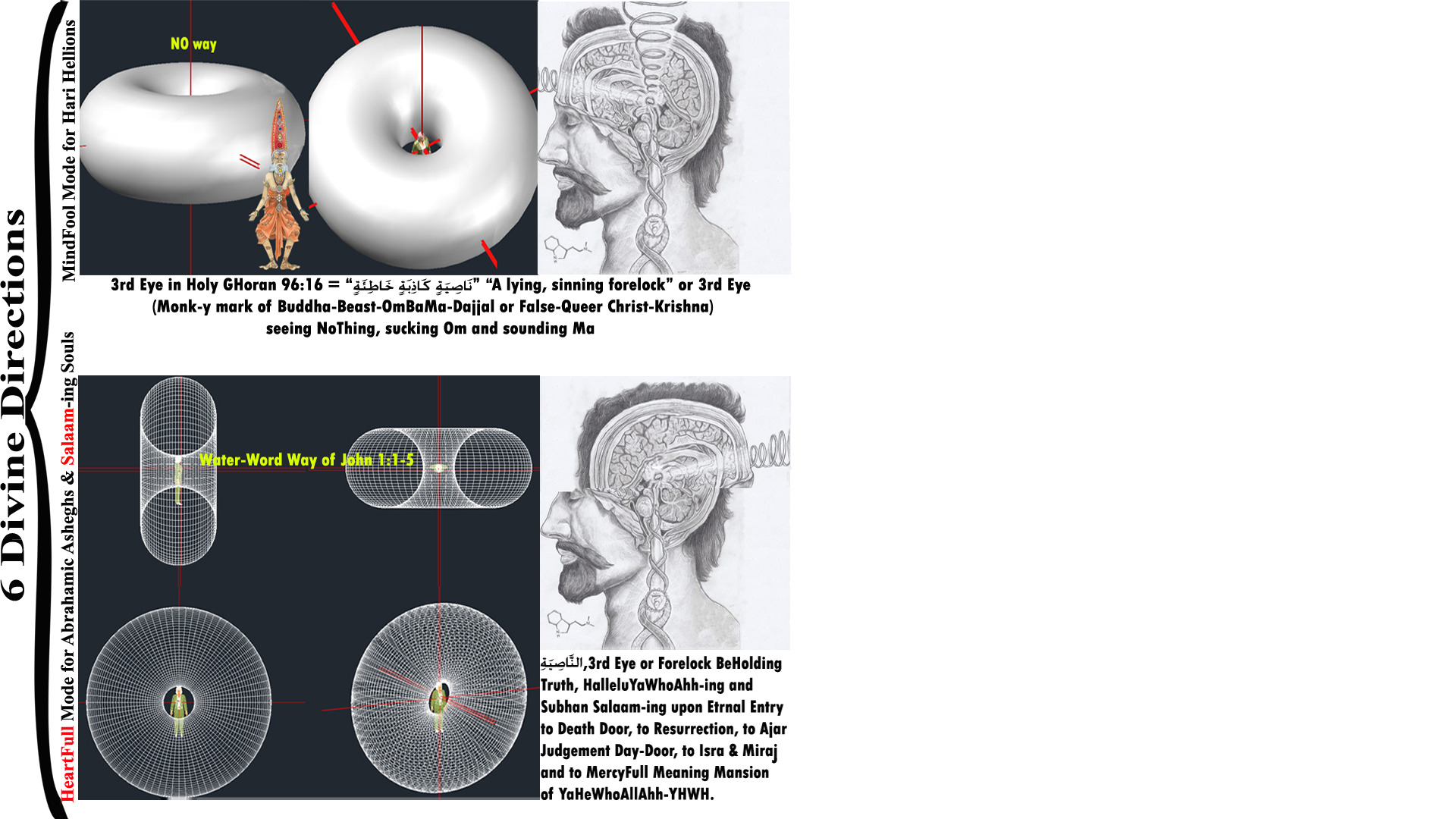 36:41وَآيَةٌ لَّهُمْ أَنَّا حَمَلْنَا ذُرِّيَّتَهُمْ فِي الْفُلْكِ الْمَشْحُونِ36:42 /  وَخَلَقْنَا لَهُم مِّن مِّثْلِهِ مَا يَرْكَبُونَ / 36:43  وَإِن نَّشَأْ نُغْرِقْهُمْ فَلَا صَرِيخَ لَهُمْ وَلَا هُمْ يُنقَذُونَ  36:44 / إِلَّا رَحْمَةً مِّنَّا وَمَتَاعًا إِلَىٰ حِينٍ 

{41} و برهان دیگر برای آنان آن که ما روح های آنان را در فلک الافلاک پربار سوار گردانیدیم. {42} و نیز برای آنها به مانند روح های تسبیح گویشان چیزی و بدنی که بر آن سوار شوند خلق کردیم. {43} و اگر بخواهیم همه را درآبهای هفت دریا غرق کنیم که ابدا نه فریاد رسی و نه راه نجاتی یابند. {44} مگر باز لطف و رحمت ما و متاعی و وسیله ای تا وقت معیّن آنها را نجات دهد.  
Surah 36, Ayat= {41} And a [Primordial] Sign for them is that We carried their Seeds[-Souls-Droplets-DewAhhs-نطفةWaterWords or Worshipping WordShips--UFOسفینهs] in The FullFilled Firmament [SoulFull Sea or AllAhh-y Empyrean فلک الافلاک]. {42} And We Created for them [for their Whirling WaterWords or HallelYaHuWaAllAhh-ing Words] from the likes of it that which they ride [as fleshy carriers of their Soul-Seeds]. {43} And if We should WillAhh, We could drown them [and Drop their Soul-Seeds from Spinning-Singing at Hearty Home down to Asinine Abyss of the Head Hole where Woeful Words of Hari Hellions, and MindFool Monk-ies are being Chopped by the Jinny Jaw of the Crown Chakra Clitoris and Turned into Disintegrated&Spelled Letters, SuperSonic Sounds, Nirvanic Noises, Meaningless None-s of BrahNone, Fiery Frequencies and Vain Vibrations of NothingNest]; then no one responding to a cry would there be for them, nor would they be Saved {44} Except MercyAhh for a time from Us and [Permission for Pure] Provision [& AmenAhhy Orbit by which their SoulSeeds=WaterWords could WordShip-WordSheep Ahhround     EyAhh-asher-EyAhh-ing AllAhh in SalahSelah and SingAhh “ایاک نعبد و ایاک نستعین =Only-EyAhh we WordShip-WordSheep and Only-EyAhh we AskAhh for Help”].
0)
Primordial Production, Commenced Creation of our Words as Praising Parts and Subhan-AllAhh-Singing Seeds of the Soul-Seed Circle of Humanity that Whirls-Praises the Praiseworthy in Firmamental Waters of the Flowering World;
Death and Detachment of each Word from Holy-HallelYaHuWaAllAhh-ing Hoop of the Humanity;
worldly Birth of the Word in flesh; 
worldly Death of the Word in flesh;1st Resurrection and its consequent Departure or 2nd worldly Death (Optional Lingering in Limbo DieMansion for Martyrs of MessiaAhhnic WordAhh of AllAhh);  
2nd Birth, 2nd Resurrection or BismillAhh-y Birth to Eternity.
*
)
Holy Hearty High Way
24
Masturbated MasterCreation of YaHeWhoAllAhh-YHWH:
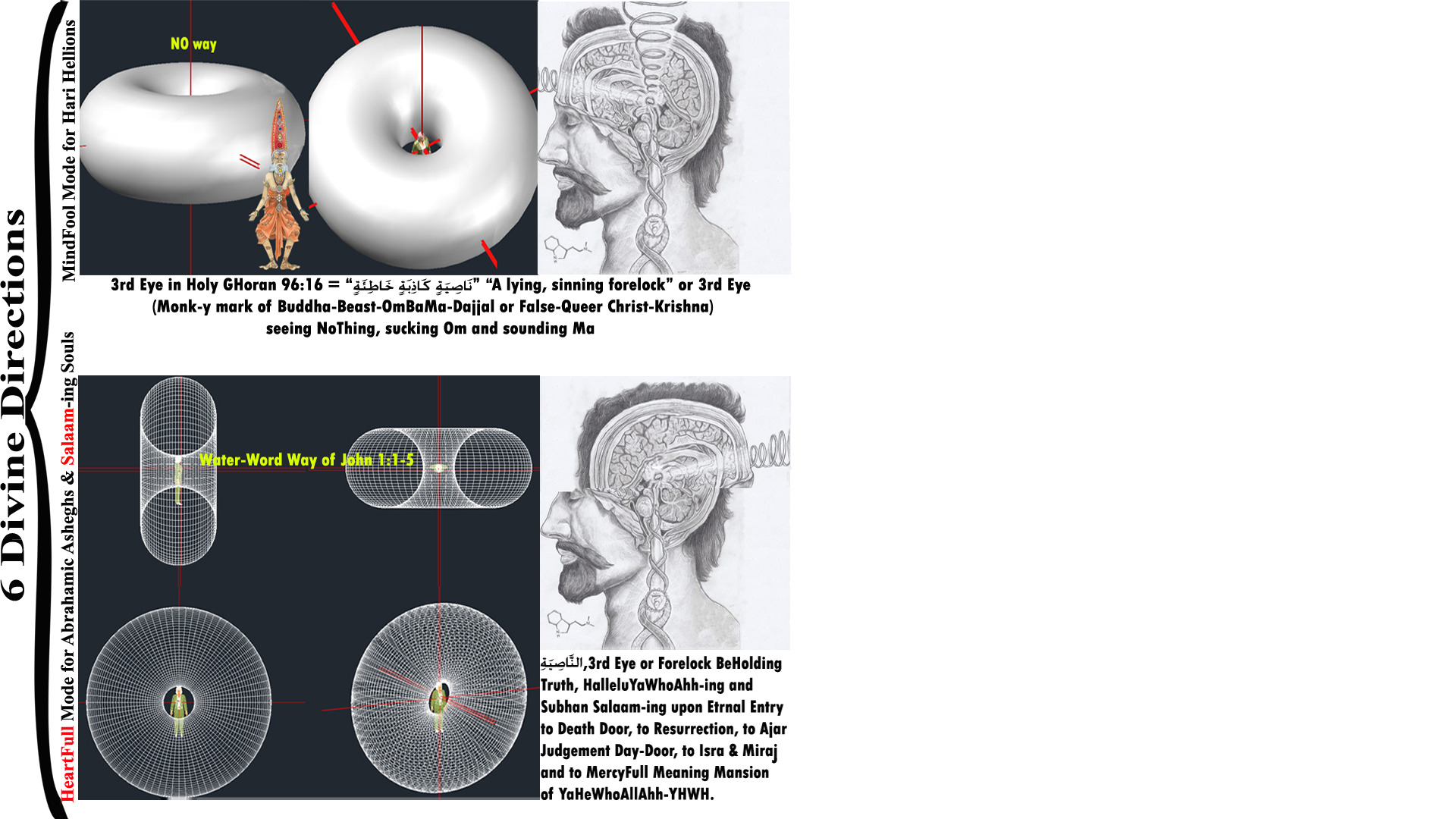 7:172وَإِذْ أَخَذَ رَبُّكَ مِن بَنِي آدَمَ مِن ظُهُورهِمْ ذُرِّيَّتَهُم وَأَشْهَدَهُمْ عَلَىٰ أَنفُسِهِمْ أَلَسْتُ بِرَبِّكُمْ قَالُوا بَلَىٰ شَهِدْنَا أَن تَقُولُوا يَوْمَ الْقِيَامَةِ إِنَّا كُنَّا عَنْ هَـٰذَا غَافِلِينَ  7:173 أَوْ تَقُولُوا إِنَّمَا أَشْرَكَ آبَاؤُنَا مِن قَبْلُ وَكُنَّا ذُرِّيَّةً مِّن بَعْدِهِمْ أَفَتُهْلِكُنَا بِمَا فَعَلَ الْمُبْطِلُونَ 
{172} و به یاد آر هنگامی که خدای تو از پشت فرزندان آدم ذرّیّه آنها را برگرفت و آنها را بر خودشان گواه ساخت که آیا من پروردگار شما نیستم؟ همه گفتند: بلی، ما گواهی دهیم. (برخی گفتند: مراد ظهور ارواح فرزندان آدم است در نشأه ذرّ و عالم روح و گواهی آنها به نور تجرّد و توحید خدا.( (و ما این گواهی گرفتیم) که دیگر در روز قیامت نگویید: ما از این واقعه غافل بودیم. {173} یا آنکه نگویید که منحصرا پدران ما به دین شرک بودند و ما ذرّیّه و روح های بعد از آنها بودیم، آیا به عمل اهل باطل ما را به هلاکت خواهی رسانید؟
Surah 7, Ayat= {172} And Remember when your LoveLord Grabbed [with His EySaAhhy HandAhh] the [HolyHoop-y Carousel of Hanging] SoulSeeds of the Children of Adam, from their Backs [Kundalini ColumnCords or Serpentine Scepters or Ajna ForelocksGazes which are Holding their InvertedSuspended Pineal Glands], and made them Testify concerning their Souls, [saying]: "Am I not your LoveLord [your Compassionate CREATOR-CONSECRATOR]?" They said: "Yes AllAhh! Verily, we do Testify." Lest you should say on the DayDoor of Resurrection: "Surely we were heedless of THIS. [Who is THIS? Through THIS ChristKarim-y Covenant, CREATOR is Catching the Firmamental Carousel of our Hanging SoulSeeds. THIS MessiaAhhnic Contract with CREATOR is Called by SufiSailors & DewAhhy Dervishes as “Primordial-Prehistoric Pledge=عهد الست of the SoulSeeds in Holy Spirity RealMansion-RealM, Prior to their temporal manifestations in material realm”. THIS ChristKarimy Covenant or EySaAhhy Vow Who Gives Purpose and Meaning to our WaterWords is Called as ‘Alastu Bi Rabbikum? Alast Pledge or Moving of MessiaAhhnic Ruach Upon the Face of Waters in Genesis(1:2)’ Through Whom AllAhh Says ‘Am I Not Love Sun Behind your Light Candles?’, or ‘Sugary Source of the Sweet Nest Behind your Candy Tastes?’]." {173} Or lest ye should say: "[It’s] only that our [Asstray] ancestors ascribed partners to AllAhh before us & we were [Wasted Soul-]Seeds after them [& Asspired by their SpiderRituals Sacraments, Sex Orgies, Sacrificial Ceremonies & Satanic Sodomies]. Would you then Destroy us because of what the followers of Falsehood and [ViShNu-ic] Vain doers have done?"
0)
Primordial Production, Commenced Creation of our Words as Praising Parts and Subhan-AllAhh-Singing Seeds of the Soul-Seed Circle of Humanity that Whirls-Praises the Praiseworthy in Firmamental Waters of the Flowering World;
Death and Detachment of each Word from Holy-HallelYaHuWaAllAhh-ing Hoop of the Humanity;
worldly Birth of the Word in flesh; 
worldly Death of the Word in flesh;1st Resurrection and its consequent Departure or 2nd worldly Death (Optional Lingering in Limbo DieMansion for Martyrs of MessiaAhhnic WordAhh of AllAhh);  
2nd Birth, 2nd Resurrection or BismillAhh-y Birth to Eternity.
*
)
Holy Hearty High Way
25
Masturbated MasterCreation of YaHeWhoAllAhh-YHWH:
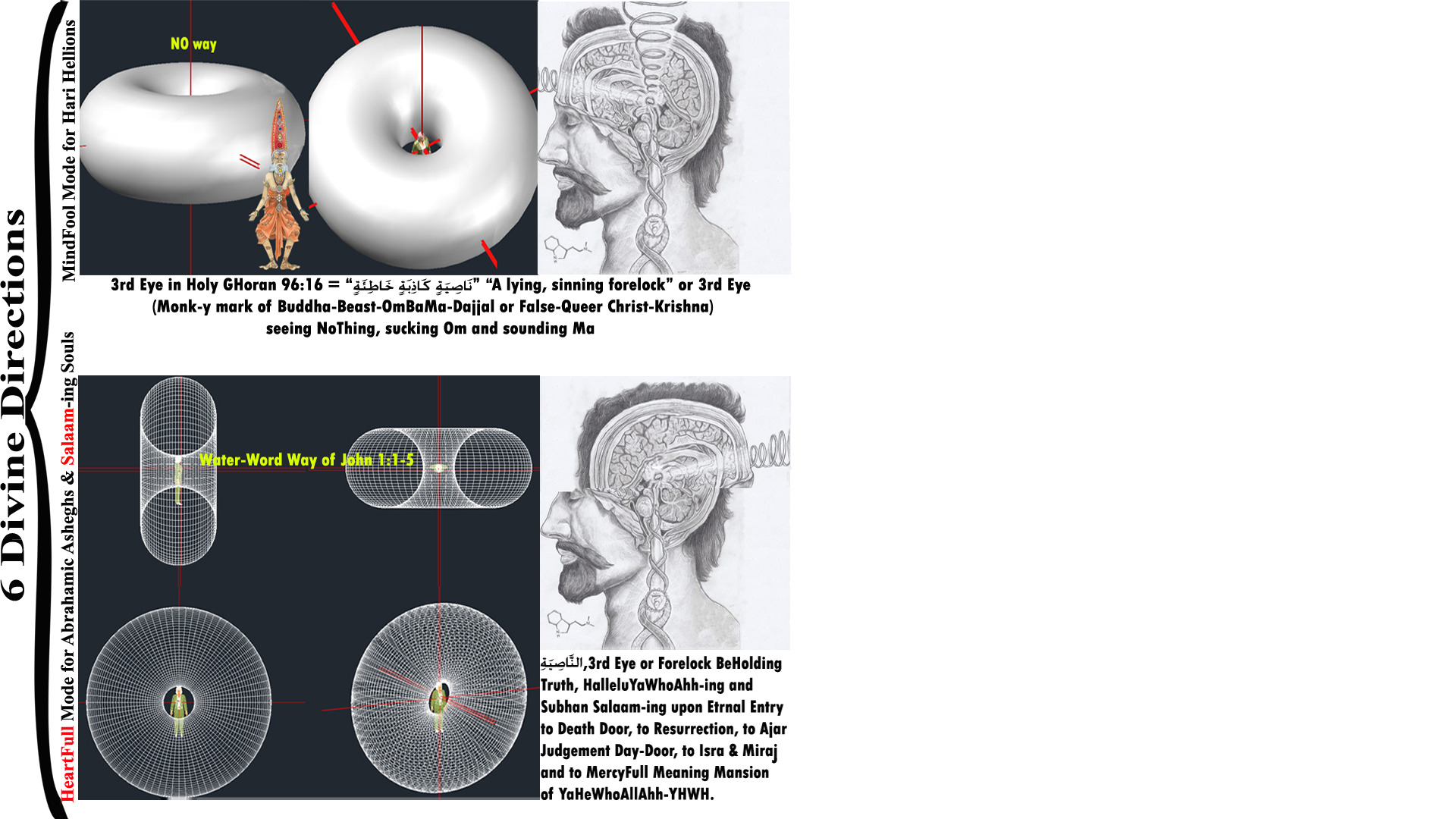 40:10إِنَّ الَّذِينَ كَفَرُوا يُنَادَوْنَ لَمَقْتُ اللَّـهِ أَكْبَرُ مِن مَّقْتِكُمْ أَنفُسَكُمْ إِذْ تُدْعَوْنَ إِلَى الْإِيمَانِ فَتَكْفُرُونَ 40:11 / قَالُوا رَبَّنَا أَمَتَّنَا اثْنَتَيْنِ وَأحْيَيْتَنَا اثْنَتَيْنِ فَاعْتَرَفْنَا بِذُنُوبِنَا فَهَلْ إِلَىٰ خُرُوجٍ مِّن سَبِيلٍ  40:12 /ذَٰلِكُم بِأَنَّهُ إِذَا دُعِيَ اللَّـهُ وَحْدَهُ كَفَرْتُمْ وَإِن يُشْرَكْ بِهِ تُؤْمِنُوا فَالْحُكْمُ لِلَّـهِ الْعَلِيِّ الْكَبِيرِ   
{10} آنان که کافر شدند (چون به دوزخ در افتند) به آنها خطاب شود که خشم و قهر خدا بسیار از خشم شما بر خود سخت‌تر است چرا که شما را به ایمان دعوت می‌کردند و شما کافر می‌شدید.  {11}  در آن حال کافران گویند: پروردگارا، تو ما را دو بار بمیراندی و دو بار زنده کردی پس هم اکنون ما به گناهان خود اعتراف کردیم، آیا اینک ما را راهی هست که از این عذاب دوزخ بیرون آییم؟  {12} این عذاب برای آن است که شما چون خدا به یکتایی یاد می‌شد به او کافر می‌شدید و اگر بر او شریک می‌گرفتند ایمان می‌آوردید، پس اینک حکم با خدای متعال بزرگوار است. 
Surah 40, Ayat= {10} Indeed [in that DayDoor] , those who disbelieve will be addressed, "The HatredAbhorrence of AllAhh for you [and the Wickedness that you did to your Self-Soul-Seed] was [even] Greater than your Hatred of Yourselves [due to Horrific Ugliness of the Abominations that you Used to Smear on your Soul-Seeds like Self-Abhorring Sodomites or Heart-Hating MindFools] when you were Invited to Faith=Emanuel-y YaminH3225بِيَمِينِهِיָמִיןQ(39:67)=EySaAhhy AmenAhh to AllAhh, but you Refused." {11} They will say, "Our LoveLord, You made us lifeless TWICE and gave us life TWICE [Prime Providence of AllAhh is MercyFully based on Giving Two Chances to our UnThankFool Species like Luke (17:26) “Just as it was in the days of Noah, so also will it be in the days of the Second Coming of EySaAhh”], and we have confessed our sins. So is there to an exit?" {12} [They’ll be told], “That’s because, when AllAhh was Called upon Alone, you disbelieved; but if others were associated with Him, you believed. So Judgement is for AllAhh, the Most High, the Grand.”
 2:27الَّذِينَ يَنقُضُونَ عَهْدَ اللَّـهِ مِن بَعْدِ مِيثَاقِهِ وَيَقْطَعُونَ مَا أَمَرَ اللَّـهُ بِهِ أَن يُوصَلَ وَيُفْسِدُونَ فِي الْأَرْضِ أُولَـٰئِكَ هُمُ الْخَاسِرُونَ/  2:28كَيْفَ تَكْفُرُونَ بِاللَّـهِ وَكُنتُمْ أَمْوَاتًا1 فَأَحْيَاكُمْ2 ثُمَّ يُمِيتُكُمْ3 ثُمَّ يُحْيِيكُمْ4 ثُمَّ إِلَيْهِ تُرْجَعُونَ
 {27} کسانی که عهد [الست] خدا را پس از محکم بستن می‌شکنند و رشته‌ای را که خدا امر به پیوند آن کرده می‌گسلند و در میان اهل زمین فساد می‌کنند، ایشان به حقیقت زیانکارند.{28} چگونه کافر می‌شوید به خدا در حالیکه مرده1 بودید و شما را زنده2 کرد و بمیراند3 و باز زنده4 کرد و عاقبت به سوی او باز گردانده می‌شوید؟! 
Surah 2, Ayat= {27} Those who break ChristCovenant with AllAhh after Contracting it and sever that which AllAhh has Ordered to be Joined and cause corruption on earth. It is those who are the Losers. {28} How can you [Die in] Disbelieve in AllAhh when you were Lifeless1 [LOVE-less, LORD-less, although you were alive & going from Stage1=2 to Stage3] and He Brought&Blessed you to [Believing] Life [Under Ruachy Remembrance of Primordial Pledge=ChristKarimy CowCovenant]; then He will Cause you to Die#3, then He will ResurrectStage4 you, and then to Him you will be Returned.
0)
Primordial Production, Commenced Creation of our Words as Praising Parts and Subhan-AllAhh-Singing Seeds of the Soul-Seed Circle of Humanity that Whirls-Praises the Praiseworthy in Firmamental Waters of the Flowering World;
Death and Detachment of each Word from Holy-HallelYaHuWaAllAhh-ing Hoop of the Humanity;
worldly Birth of the Word in flesh; 
worldly Death of the Word in flesh;1st Resurrection and its consequent Departure or 2nd worldly Death (Optional Lingering in Limbo DieMansion for Martyrs of MessiaAhhnic WordAhh of AllAhh);  
2nd Birth, 2nd Resurrection or BismillAhh-y Birth to Eternity.
*
)
Holy Hearty High Way
26
Masturbated MasterCreation of YaHeWhoAllAhh-YHWH:
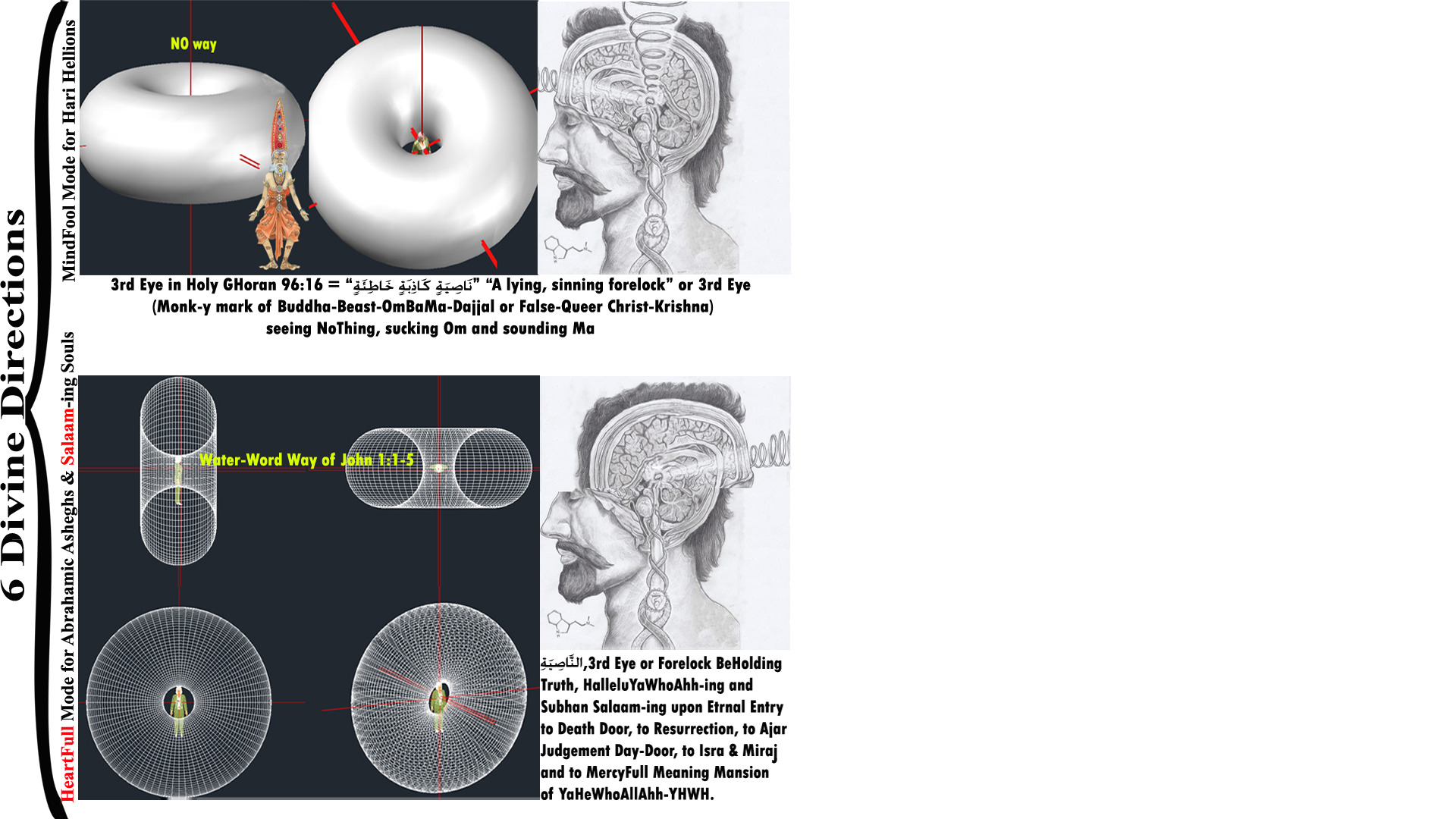 In order to Fuse with Rahmanic Reason that Gives Rise to Man’s Responsive Existence and RespectFull Responsibility, we need to look at the Very First Seven Verses(from Chronological Standpoint) of Holy GHoran which were Descended to the LoveLast ProAhh-Phet. By MeaningFull Means of a MannaMoonic Theurgy between MuhammadAhh and AllAhh, these Seven Dropped DewAhhs are Kindly Bestowed to ManKind. These Seven Verses which were Rained Upon the Rosy Heart of my Rahmanic ManMaster, Wordily Sing in 96th Surah of Holy GHoran that: {{{{Q(96:1) “READ [The LoveLast-ing WordAhh of AllAhhکلمة الله. The WordAhh must be Read Solely & SoulFully from MessiaAhhnic Slateصفحة Preserved Plate, Paternal Tablet, اللوح المحفوظ, Lawh-al-Mahfuz. As we can see here, it does Not say to ‘let’s make some noise’ or ‘let’s make Coward Sounds like Ommm-Mmmaaa-Niii-Pad-Mmme-Hummm as Hari Hellions and Happy Hippies do’. It says ‘READ’], In The NAME of Your LoveLord Who Created [; READ, In The FaithFirst Name that is Normal to our Plain Plane. The BeautiFaithFullest Name that Worded His MessiaAhhnic Pen into EySaAhhy Existence. Read, In The Wordy Name of the Almighty AllAhh الله; The Name Who is The Pillar of the Existence; The Name Who is Below and Beyond the CTD Plane of Creation, Transformation & Destruction where Ouroboros Wallows, Expands or Shrinks. The Plenumic Name is Presented Geometrically in BDCTN Model of the Consciousness].” Q(96:2) “He Creates Man from a ClingingClay=Alagh [a Suspended Substance that through The AllAhhy Alchemy could BeCome a ComePassionately-Cooked Clot. It could Remain Raw or it could BeCome Fooly Corrupted like Rama Rot by SuperSonic Interruption of the Fiery Frequencies that Come from Coward Crown Chakra. AllAhh Writes the WaterWord of Human who is Predestined to BeCome Alchemized by His MessiaAhhnic PenPlume. The Incorporeal Ink of MessiaAhhnic PenPlume Sacredly Drops a BismillAhhy Blood-Blob onto the Clot-y Cloud Canvas and HeyAhh the WordAhh to WillFully Whirl-Erect into Firmamental Existence.].” Q(96:3) “READ, And your LoveLord is The Most Generous[=AhhAppointer=Karim-y ChrismAhh-er],” Q(96:4) “Who Taught[-Wined the EmptyClayCostrel] by The [MessiaAhhnic] Pen[Plum:GHalamقلم].”
0)
Primordial Production, Commenced Creation of our Words as Praising Parts and Subhan-AllAhh-Singing Seeds of the Soul-Seed Circle of Humanity that Whirls-Praises the Praiseworthy in Firmamental Waters of the Flowering World;
Death and Detachment of each Word from Holy-HallelYaHuWaAllAhh-ing Hoop of the Humanity;
worldly Birth of the Word in flesh; 
worldly Death of the Word in flesh;1st Resurrection and its consequent Departure or 2nd worldly Death (Optional Lingering in Limbo DieMansion for Martyrs of MessiaAhhnic WordAhh of AllAhh);  
2nd Birth, 2nd Resurrection or BismillAhh-y Birth to Eternity.
*
)
Holy Hearty High Way
27
Masturbated MasterCreation of YaHeWhoAllAhh-YHWH:
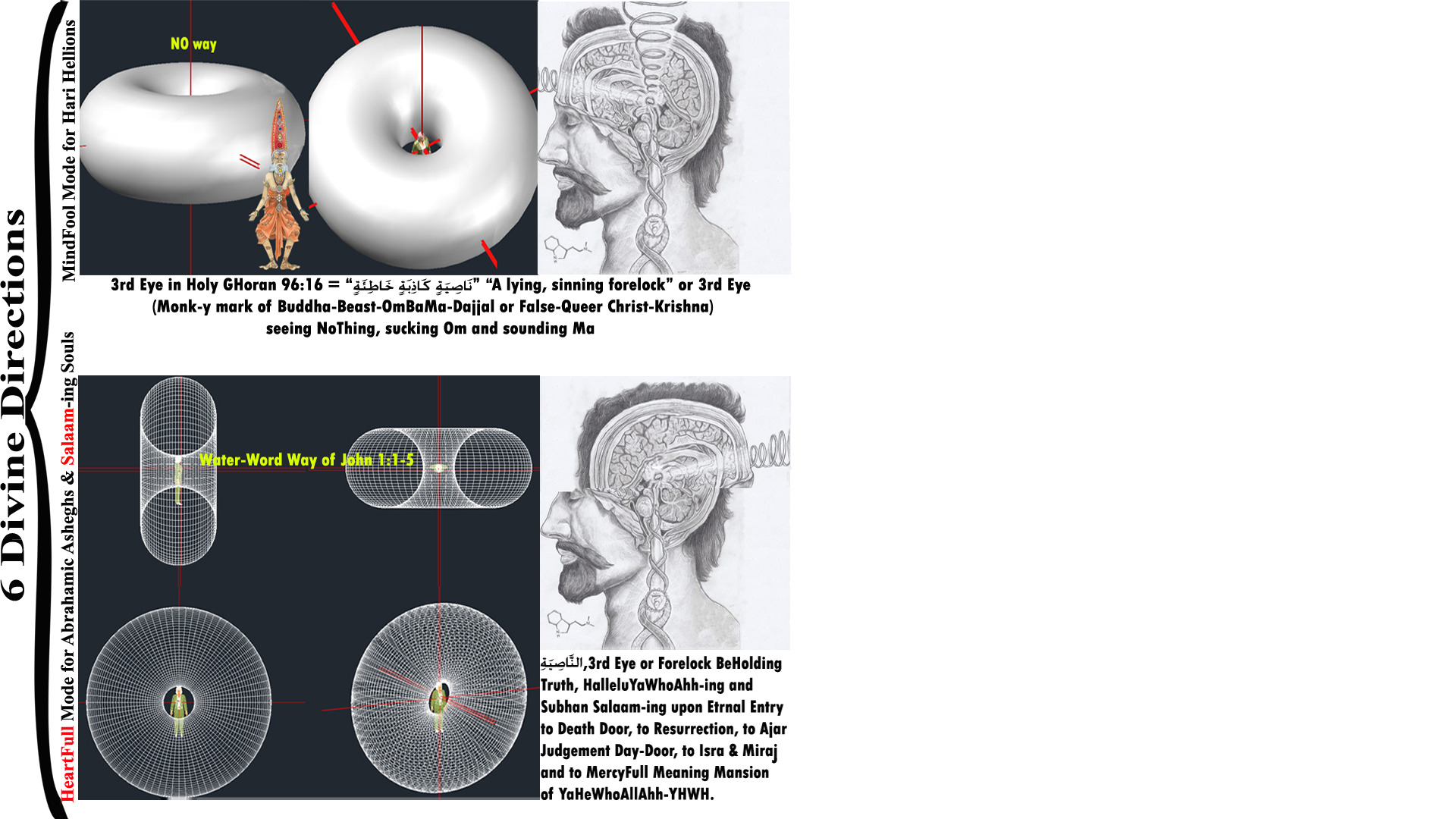 Q(96:5) “[by MercyFull Means of the MessiaAhhnic Pen-Plume, Holy GHalamقلم ] He Taught[-Rained-Ruach-ed the Empty] Adam What[-WordyWine that] He did Not Know [[[[Gnosis of The Name of AllAhh, Asma Al-Hosanaأسماء الحسنى. Paternal Pen or Al-GHayyum’s GHalam Showed the Firmamental Vista of the WaterWordWorld to Man to ReMind Adam of the Forgotten Knowledge about Primordial Pledgeالست عهد. Gentle GOD’s LoveLightFull LambLamp Let the Dead Adam Look into the BulkBulb of BurningBlood whose BloodyBlub is Brought into Every Living Heart. A Holy Hadith in Al-Tirmidhi from Rosy Messenger-Man with Muhammadian  Soul  says  about  MessiaAhhnic PenPlumeقلم  of AllAhh that=  { 
إِنَّ أَوَّلَ مَا خَلَقَ اللهُ الْقَلَمُ فَقَالَ لَهُ: اكْتُبْ، قَالَ: يَا رَبِّ وَمَا أَكْتُبُ؟ قَالَ: اكْتُبِ الْقَدَرَ وَمَا هُوَ كَائِنٌ إِلَى الْأَبَد =Verily, the First of what AllAhh Created was the [MessiaAhh-y] PenGHalamقلم, and He Said to It: "Write'' The [MessiaAhh-y] Pen said: "O my LoveLord, what shall I Write'' AllAhh said: "Write The [Holy] Decree and Whatever will Exist throughout Eternity''}. It is in First Ayah of 68th Surah=PenالقلمGHalam of Holy GHoran (Who is Worded by MessiaAhhnic PemGHalam or YaHuYaShAhhیاهُوَالواسِعוֹשׁוּעַ.יְה-y Ney-Nehushtan and by BloodAhh of MuhammadAhh upon His Heart Tablet) that AllAhh Swears to Two True Things above None-NothingNest {“Q(68:1) [Letter] N-נ‬-ن-न [of GOD=LOVE-LIGHT-FIRE=Energetic NOON=N-נ‬-ن-न of نورNurH5135נוּר-NerH5216נֵרنارनर Surah#24]. [I Swear] By The [ChristKarimy] Penالقلم and [The WineWord=]What He Writes”}.]]]].” Q(96:6) “Nay! [Muddy] ManAdam, indeed, Transgresses=Tagho,” Q(96:7) “Because he [Nun-נ-न-None-نون-नर-نار] considers himself Self-Sufficient [like SaTaNaMaशतनामानिصدنام-شیطنام-ing SpiderSapiens and Androgynous Apes]”}}}}. ProAhh-Phetic Period of The LoveLast ProAhh-Phet Started with this Soul-Shaking Surah. This Surah also talks about Forelockناصیه [Head Handle of Hanging Man or Ajna 3rdEye of Alaghعلق-y Adam]. Before going any further, I want to elaborate about the Metaphysical Meaning of the (Hanging=Alaghعلق)-y Adam=ClotClay as opposed to physical seminal fluid. There are two verses from Holy GHoran that have to be mentioned about Causal Course of the Creation that are both misinterpreted by most of the scholars. The first Ayah is Q(22:5) where we Read
0)
Primordial Production, Commenced Creation of our Words as Praising Parts and Subhan-AllAhh-Singing Seeds of the Soul-Seed Circle of Humanity that Whirls-Praises the Praiseworthy in Firmamental Waters of the Flowering World;
Death and Detachment of each Word from Holy-HallelYaHuWaAllAhh-ing Hoop of the Humanity;
worldly Birth of the Word in flesh; 
worldly Death of the Word in flesh;1st Resurrection and its consequent Departure or 2nd worldly Death (Optional Lingering in Limbo DieMansion for Martyrs of MessiaAhhnic WordAhh of AllAhh);  
2nd Birth, 2nd Resurrection or BismillAhh-y Birth to Eternity.
*
)
Holy Hearty High Way
28
Masturbated MasterCreation of YaHeWhoAllAhh-YHWH:
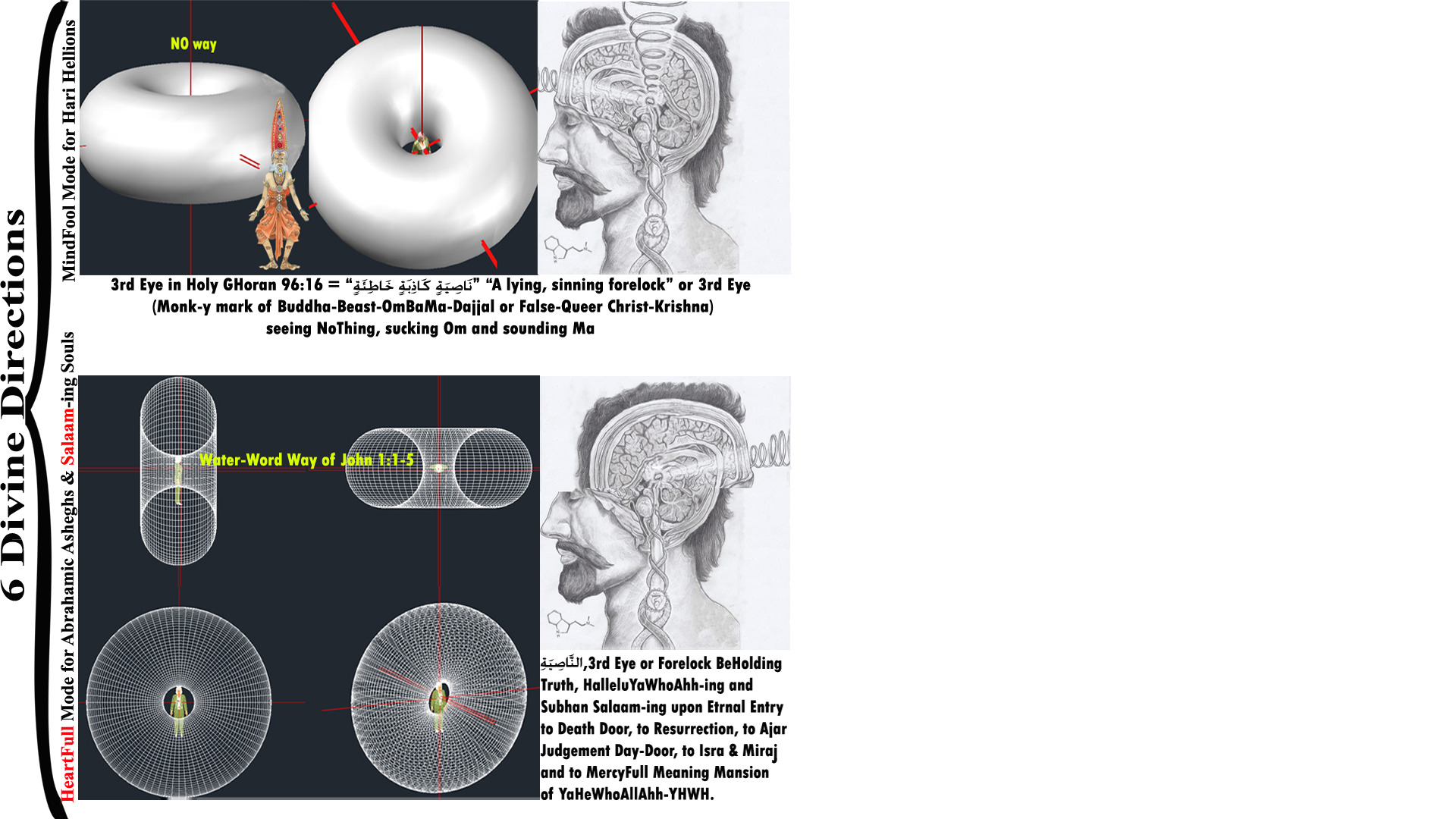 {{{{Q(22:5) “O men, if you are in doubt as to Resurrection, then [consider that] surely We Created you of DUST[ترابTORAB this DUST is Not earthly dust or soil; this DUST is from Neurological Earth=MindMine of Dark Matter&Energy that comprises of a wide range of different states of Base Conciousness or Sensual Instincts; the earth that we commonly know is just a base state of that DMT Domain. This DUST is from the Cloud Canvas, Sound-base Substance or Mental Material of the Plain Pages of the BismillAhhy Book of Believing Life. This LoveLightFull Life also, is not the life that we commonly know. Holy Quran(32:7) Calls this DUST-تراب-TORAB as CLAY-طین-TIN.] , then of a SPERM-DROPLET [-نطفة-NOTFE. Holy Quran (32:8) Calls this VAIN WATER-MEAN MUD-ماء مهین-MAE MAHIN-LOW LIQUID-MOLTEN METAL=MERCURY. It is like a Liquefied Kundalini Clay. Contrary to commonplace interpretations this is Not sperm or seminal fluid of an earthly-fleshy father, but it Means Tefelتفل, Watery Spit, Salty Sperm or Vibrational Water behind the MasterCreation that we Know as AllAhh’s Masturbation. Just as mundane medium of a Paint Pigment is pointless-plaintive-pensive-pitiable, unless it is Painted-Put-Processed on Creation Canvas by the Precious WillAhh of a Perfect Painter, this Foamy Fluid also is Formless in this stage] , then of a CLINGING CLOT[-علق-ALAGH-y Adam. Now the Shaking Shadow or Salty Sperm is Shaped-Coded-Programmed-Languaged into a Clay-based lifeform that we know as Muddy Man or Clay Costrel or Soily Soul. According to Q(32:9), as soon as AllAhh’s MessiaAhhnic Pen-Plume Touches-Teaches-Comes-FireAhhs on the Crude Canvas that has already Formed into a Clay Costrel and Lovingly Writes-Waters-Wines-BloodAhhs-BreathAhhs into that Pending Paste or Alagh-y Container, Then & Only Then it BeComes a Compassionate Clot-علق or Sweet Soul-SEED-ذرّیّه-ZORRIEH Who can See and Hear The Good, The Truth and The Beauty. These Seeing and Hearing are NOT what a physician call senses of seeing and hearing. Suspending Soul or Clinging Clot or Alagh-y Adam is Bimodal;  he/she can Fall or Fly; Sink or Soar. It depends on how it is Predestined by AllAhh. After Blank Word is Formed it can be either Blown by Ahhing Ruach or it can remain Blank. Base Conciousness is Built
0)
Primordial Production, Commenced Creation of our Words as Praising Parts and Subhan-AllAhh-Singing Seeds of the Soul-Seed Circle of Humanity that Whirls-Praises the Praiseworthy in Firmamental Waters of the Flowering World;
Death and Detachment of each Word from Holy-HallelYaHuWaAllAhh-ing Hoop of the Humanity;
worldly Birth of the Word in flesh; 
worldly Death of the Word in flesh;1st Resurrection and its consequent Departure or 2nd worldly Death (Optional Lingering in Limbo DieMansion for Martyrs of MessiaAhhnic WordAhh of AllAhh);  
2nd Birth, 2nd Resurrection or BismillAhh-y Birth to Eternity.
*
)
Holy Hearty High Way
29
Masturbated MasterCreation of YaHeWhoAllAhh-YHWH:
so that it either Bootstraps into BloodAhhy Believe in AllAhh, or remains Blank. Right after this stage, the Spawned Soul-Seed is the easiest target for SaTaNaMaशतनामानिصدنام-شیطنام-ing Thieves, i.e., those Abortionist Apes who work in Parvati’s Planned Parenthoods.] , then of an Embryonic Lump [مضغة-MOZGHE, corporeal conception or fertilization of the egg by sperm in mother’s womb. This stage could be looked as Entry of the Whirling WaterWord from Water-World down into this world where fleshy formation of the fetus happens upon material mating of the mother and earthly father. From this stage onward, fleshy part of the Fate for the Coming Word starts to Be, just as it has been Sacredly Decreed in its Destiny;] , formed and unformed [as we Read in Holy Quran (23:14) this stage is considered as embryonic evolution of the early LumpMask- مضغةwhich contains formation of the organs & bones & their clothing with muscles] that We may Make Clear to you [that as soon as Word is Written then it could be RearedQ(36:68) in Resurrection upon an extra Whirl by the WillAhh of AllAhh]. And We Establish in the wombs what We WillAhh, till a stated term, then We [WillAhh to Whirl the Word another time so that It walks out of the womb, according to Quran(23:14) and] deliver you as an infant, then that you may reach to your maturity. And among you is one who dies[, Without Seeing the Unseen by Eating from Forbidden Fruit of Tree of Knowledge]; and among you is he who [Commits the Original Sin and Eats from Forbidden Fruit and Falls to The Lowest of The Low-أَسْفَلَ سَافِلِينَ=Q(95:5) or] is Returned to the Most Lowest of Life Agesمَّن يُرَدُّ إِلَىٰ أَرْذَلِ الْعُمُرِ [or Dies=وَمِنكُم مَّن يُتَوَفَّىٰ مِن قَبْلُ =Q(40:67)=Q(22:5)=Genesis(3:3) which is the Level of DUSTترابTORAB or CLAYطینTIN or TombStone that Happens&Closes at Night of Decreed Death] so that he/she [ShekinAhhy Shepherd or Shadow Shaman who Dies in DMT-Death] knows nothing [with trivial significance like scientific lies], after [he Knows the Gnosis-]Knowledge [of Creation]. And you see the earth SterileDeadDisbelieving, but when We Send Down on it the Ruachy WaterWord [of Life of Genesis(1:2) at Night of Decree=Q(97:1)], it gets Stirred and it Swells and Sprouts Forth [Praying WaterWords] of every kind a Beautiful PAIR [of Believing Crops.]”}}}}.
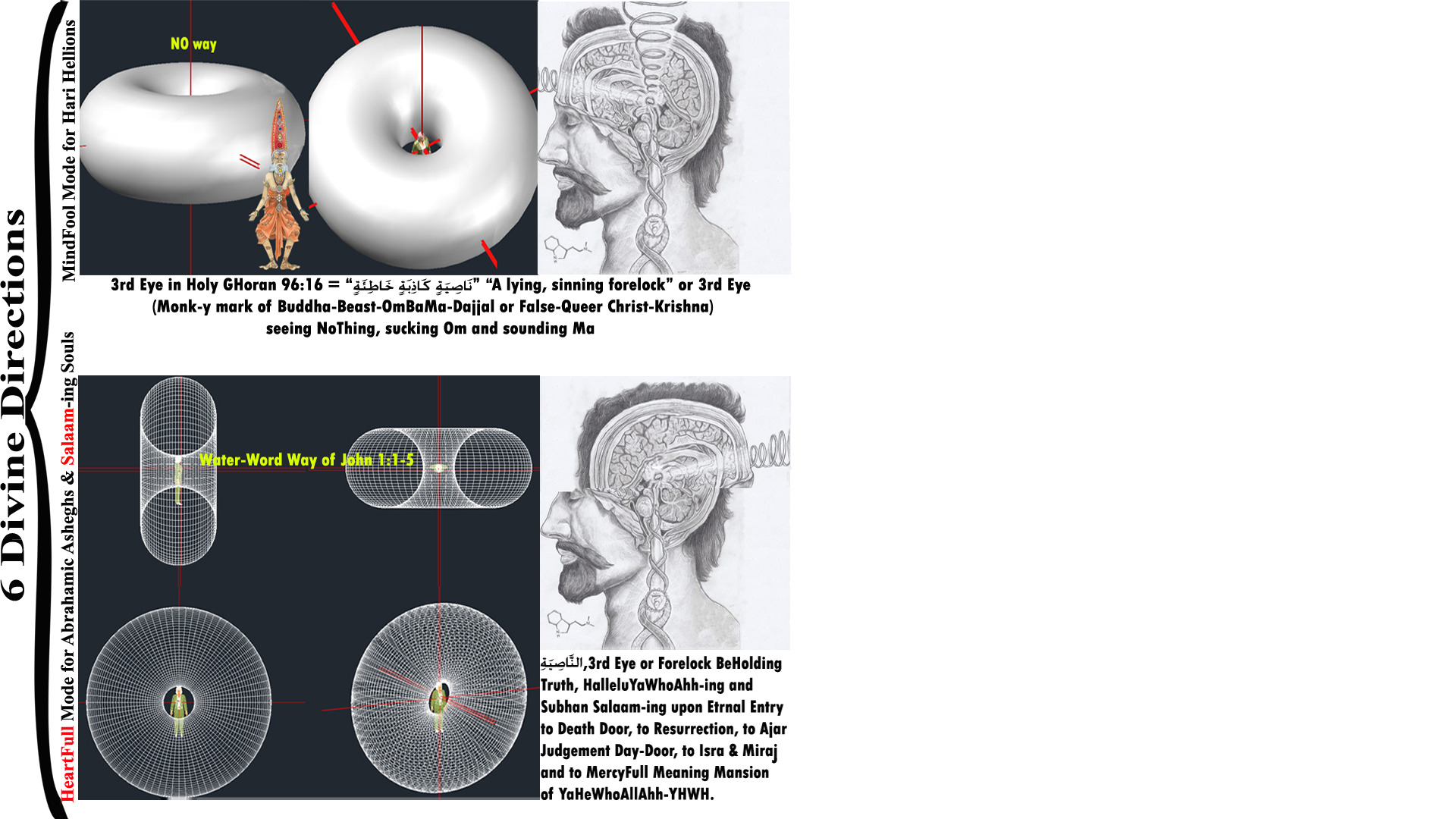 0)
Primordial Production, Commenced Creation of our Words as Praising Parts and Subhan-AllAhh-Singing Seeds of the Soul-Seed Circle of Humanity that Whirls-Praises the Praiseworthy in Firmamental Waters of the Flowering World;
Death and Detachment of each Word from Holy-HallelYaHuWaAllAhh-ing Hoop of the Humanity;
worldly Birth of the Word in flesh; 
worldly Death of the Word in flesh;1st Resurrection and its consequent Departure or 2nd worldly Death (Optional Lingering in Limbo DieMansion for Martyrs of MessiaAhhnic WordAhh of AllAhh);  
2nd Birth, 2nd Resurrection or BismillAhh-y Birth to Eternity.
*
)
Holy Hearty High Way
30
Masturbated MasterCreation of YaHeWhoAllAhh-YHWH:
39:67وَمَا قَدَرُوا اللَّـهَ حَقَّ قَدْرِهِ وَالْأَرْضُ جَمِيعًا قَبْضَتُهُ يَوْمَ الْقِيَامَةِ وَالسَّمَاوَاتُ مَطْوِيَّاتٌ بِيَمِينِهِ سُبْحَانَهُ وَتَعَالَىٰ عَمَّا يُشْرِكُونَ/  39:68وَنُفِخَ فِي الصُّورِ فَصَعِقَ مَن فِي السَّمَاوَاتِ وَمَن فِي الْأَرْضِ إِلَّا مَن شَاءَ اللَّـهُ ثُمَّ نُفِخَ فِيهِ أُخْرَىٰ فَإِذَا هُمْ قِيَامٌ يَنظُرُونَ/  39:69وَأَشْرَقَتِ الْأَرْضُ بِنُورِ رَبِّهَا وَوُضِعَ الْكِتَابُ وَجِيءَ بِالنَّبِيِّينَ وَالشُّهَدَاءِ وَقُضِيَ بَيْنَهُم بِالْحَقِّ وَهُمْ لَا يُظْلَمُونَ   
Surah 39, Ayat= {67} They have not Appraised AllAhh as He is Truly Worthy of Praise, and earth entirely will be [within] His [EySaAhh-MessiaAhh-y] &GodlyGrip on DayDoor of Resurrection, & Heavens will be [Scroll] Folded in His Right Hand[=MessiaAhh=Christ]  [[Revelation 5:1-5= {¹And I saw upon The Right Hand of The Only One EyAhh-AllAhh Sitting on The [TruthFull] Throne- عرشa Scroll, Written on, Inside and Back, Sealed up with Seven Seals. ²And I saw a powerful angel, heralding in a loud voice: "Who is Worthy to Open the Scroll, and to Break the Seals of it?“ ³And no one was able, not in Heaven, nor on the earth, nor under the earth, to Open the Scroll, or even to Look at it. ⁴And I was weeping greatly, that no one worthy was found to Open the Scroll, or even to Look at it. ⁵Then one of the Elders is saying to me, "Do not weep. Look, the Lion of the tribe of Yahuda, the RockyRoot of David, [the Love Lamb, BismillAhh-y Baqarahبقره, the Paternal Penقلم=Christ with which AllAhh has Written the Scroll of the Saat- ساعتor the Last Hour] he has OvercomeAhh, so as to OpenAhh the Scroll and the Seven Seals of it."}]]. Subhan=Exalted is AllAhh and High Above what they associate with Him [just as The Right Hand is NOT the Flowering Fatherly Face so MercyFull MessiaAhh is NOT God. Just as The Writer is NOT the Pen-قلم so Word of God is NOT God. Every subject-object relationship is triangulated in MasterCreation of Water-Word-World by the Wordy Presence of AllAhh, except AllAhh’s Presence To AllAhh Who is “Subhan-AllAhh”-ing Subject of “EyAhh-asher-EyAhh”-ing Object. Subject of “YaHeWhoAllAhh-YHWH Is SALAAM-SHALOM”, Subjects HimHolySelf to SALAAM so that Alive Objects that See&Mirror His Subjective Salaam could GraceFully GainAhh Meaning; the First of These Visible Words or Salaam-Subjected Objects is His Salvational SalaamScreen or His YaHuShalom-YaWhoSalaam-ياهوسلام-EySaAhh-عیسی.]. {68} And the Trumpet will be blown, and whoever is in the Heavens and whoever is on the earth will Fall Dead [including Martyrs of 1st Resurrection of Revelation20] except whom AllAhh WillAhh-s. Then it will be blown again, and at once they will be standing, looking on. {69} And the earth will Shine with The [Shalom] Light of its LoveLord, and The [YaHuShalom-ed] Book will be PlaceAhh-ed, and the ProAhh-Phets and the Witnesses will be Brought, and it will be Judged between them in Truth, and they will not be wronged.
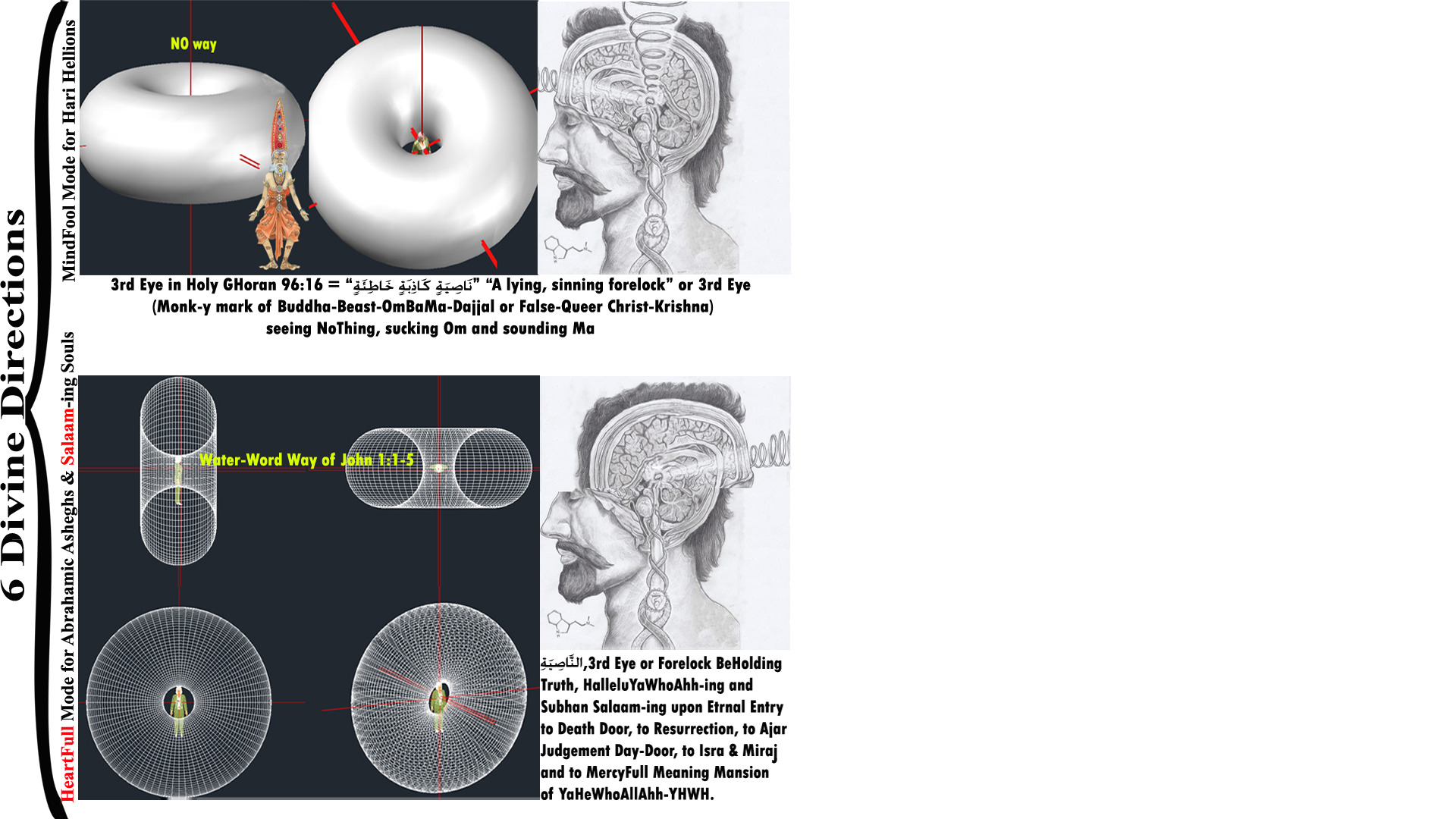 0)
Primordial Production, Commenced Creation of our Words as Praising Parts and Subhan-AllAhh-Singing Seeds of the Soul-Seed Circle of Humanity that Whirls-Praises the Praiseworthy in Firmamental Waters of the Flowering World;
Death and Detachment of each Word from Holy-HallelYaHuWaAllAhh-ing Hoop of the Humanity;
worldly Birth of the Word in flesh; 
worldly Death of the Word in flesh;1st Resurrection and its consequent Departure or 2nd worldly Death (Optional Lingering in Limbo DieMansion for Martyrs of MessiaAhhnic WordAhh of AllAhh);  
2nd Birth, 2nd Resurrection or BismillAhh-y Birth to Eternity.
*
)
Holy Hearty High Way
31
Masturbated MasterCreation of YaHeWhoAllAhh-YHWH:
2:169وَلَا تَحْسَبَنَّ الَّذِينَ قُتِلُوا فِي سَبِيلِ اللَّـهِ أَمْوَاتًا بَلْ أَحْيَاءٌ عِندَ رَبِّهِمْ يُرْزَقُونَ  2:170 /فَرِحِينَ بِمَا آتَاهُمُ اللَّـهُ مِن فَضْلِهِ وَيَسْتَبْشِرُونَ بِالَّذِينَ لَمْ يَلْحَقُوا بِهِم مِّنْ خَلْفِهِمْ أَلَّا خَوْفٌ عَلَيْهِمْ وَلَا هُمْ يَحْزَنُونَ/ 2:171  يَسْتَبْشِرُونَ بِنِعْمَةٍ مِّنَ اللَّـهِ وَفَضْلٍ وَأَنَّ اللَّـهَ لَا يُضِيعُ أَجْرَ الْمُؤْمِنِينَ 
{169} البته نپندارید که شهیدان راه خدا مرده‌اند، بلکه زنده‌اند (به حیات ابدی و) در نزد خدا متنعّم خواهند بود. {170} آنان به فضل و رحمتی که خدا نصیبشان گردانیده شادمانند، و دلشادند به حال آن مؤمنان که هنوز به آنها نپیوسته‌اند و بعداً در پی آنها به سرای آخرت خواهند شتافت که بیمی بر آنان نیست و غمی نخواهند داشت. {171} دلشادند به نعمت و فضل خدا و این که خداوند اجر اهل ایمان را هرگز ضایع نگذارد.
Surah 2, Ayat= {169} And never think of those who have been Killed=Raptured in the [MessiaAhhnic Word-]Way of AllAhh to be Dead. [The Only                     سَبِيلِWordWayJYohn(14:6) to AllAhh is through Salaam-ing WordAhh of Iésous ἸησοῦςEySaAhh عیسیfrom Whom Abrahamic Holy Scriptures are Dropped into Holy Hearts of MosesAhhy Shepherd and RoseAhhy MuhammadAhh]. Rather, they are Alive with their LoveLord, Receiving [Ruachy WineAhh=]Provision [or WaterWord of LoveLightFull Life by WhirFully Wording “HallelYaHuWaAllAhh  YaHeWhoAllAhh-YHWH or الحمدالله”] {170} [Ruach-Juicing &] Rejoicing in what  AllAhh has Bestowed upon them of His Bounty [Ahh], and they Receive Good Tidings about those [to be Martyred] after them who have not yet Joined them. There will be No fear concerning them, Nor will they grieve. {171} They Receive GoodTidings of [GraceFull] FavorAhh from AllAhh & Bounty; AllAhh does Not Allow the [Wordy]ReWard of [BeautiFaithFull] Believers to be lost.
Revelation (6:9-11)= ⁹And when the fifth seal was Opened, I saw beneath the Altar, the Souls of those slain for the [MessiaAhh-y] Word of AllAhh and for the Witness that they were Bearing. ¹⁰And they cried out with a LoveLoud VoiceWord, saying, “Until when, O Master, Holy and True, are you refraining from Adjudicating and Avenging our [Basiji] Blood from those who dwell on the earth?” ¹¹And they were given each a White Robe, and it was Prescribed for them that they would take rest a little while longer, until the number of their fellow-servants and brethren was also complete, those about to be killed even as they [so that they could Come Altogether for 1st Resurrection].
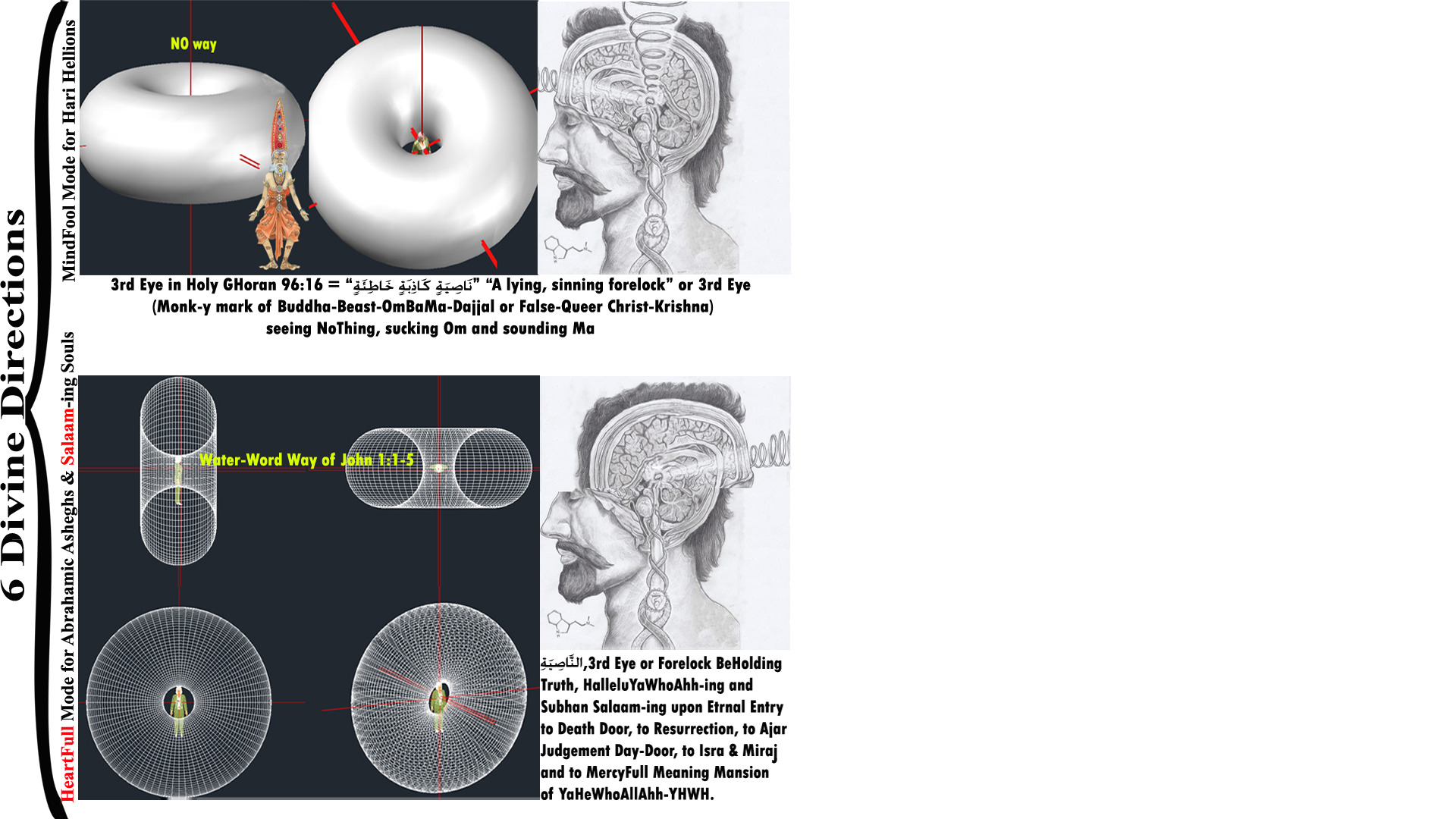 0)
Primordial Production, Commenced Creation of our Words as Praising Parts and Subhan-AllAhh-Singing Seeds of the Soul-Seed Circle of Humanity that Whirls-Praises the Praiseworthy in Firmamental Waters of the Flowering World;
Death and Detachment of each Word from Holy-HallelYaHuWaAllAhh-ing Hoop of the Humanity;
worldly Birth of the Word in flesh; 
worldly Death of the Word in flesh;1st Resurrection and its consequent Departure or 2nd worldly Death (Optional Lingering in Limbo DieMansion for Martyrs of MessiaAhhnic WordAhh of AllAhh);  
2nd Birth, 2nd Resurrection or BismillAhh-y Birth to Eternity.
*
)
Holy Hearty High Way
32
Masturbated MasterCreation of YaHeWhoAllAhh-YHWH:
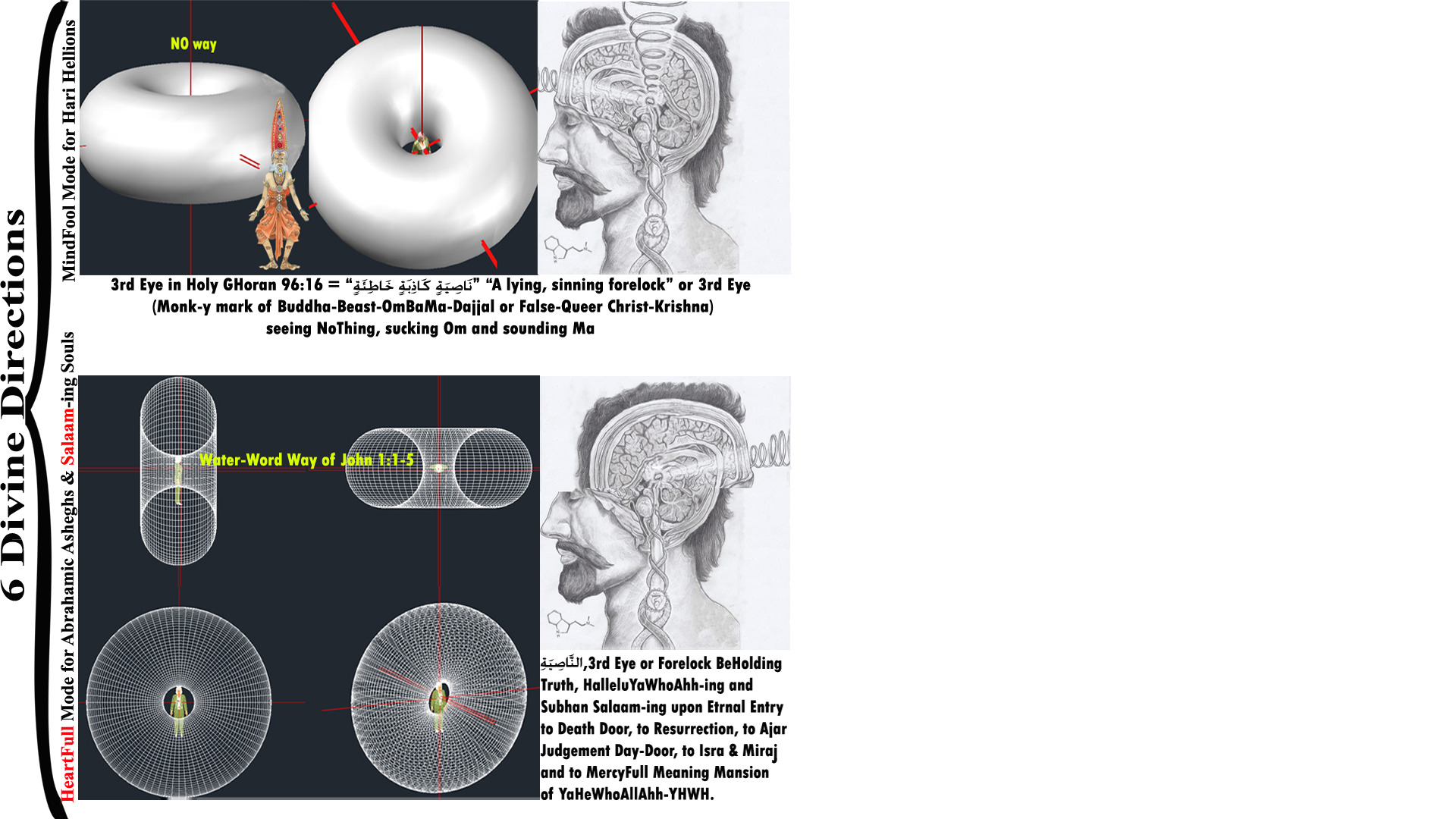 Revelation (20:6-11)= ⁴And I saw Thrones, and they took their Seat on them, and Judgeship was Given to them, that is, the Souls of those [Martyrs] beheaded because of the Testimony of ChristKarimy EySaAhh-Ἰησοῦς-عیسی or MessiaAhhnic Salaam-Shalom of AllAhh or ياهوسلام-YaHuSha HaMashiach, and because of the LoghatلُغَةLogosλόγος-y WordAhhλόγος لُغَة of AllAhh, and who did Not worship the [Dark Decoy of Devil, Dracula Dajjal, Queer KrishnaScratcher, OmBaMa Buddha] Beast, neither his [Serpentine] Icon$ [of Ommmॐ], and did Not take the [Gyan Mudra] Mark on their limb or on their [LSD-Scratched] Forehead-Forelock-ناصیه [=Antaranga Trataka, Ajna Gazing, צְלָעֹضِلْعSidePlank or Star of Rothschild with 6 points, 6 triangles and 6 sided hexagon]. And they came to Life, and Reigned with EySaAhh-YaHuShalom a Thousand Years. ⁵(The rest of the dead did not come to life until the Thousand Years were finished.) This is the First Resurrection. ⁶Blessed and Holy is he who Takes Part in the First Resurrection; over such, the second [worldly] death [Ascension or Post-Tribulation Rapture] has no power, but instead they shall be Priests of AllAhh & of EySaAhh-Ἰησοῦς-عیسی, and shall Reign with him a Thousand Years.
0)
Primordial Production, Commenced Creation of our Words as Praising Parts and Subhan-AllAhh-Singing Seeds of the Soul-Seed Circle of Humanity that Whirls-Praises the Praiseworthy in Firmamental Waters of the Flowering World;
Death and Detachment of each Word from Holy-HallelYaHuWaAllAhh-ing Hoop of the Humanity;
worldly Birth of the Word in flesh; 
worldly Death of the Word in flesh;1st Resurrection and its consequent Departure or 2nd worldly Death (Optional Lingering in Limbo DieMansion for Martyrs of MessiaAhhnic WordAhh of AllAhh);  
2nd Birth, 2nd Resurrection or BismillAhh-y Birth to Eternity.
*
)
Last Day = Thousand Years in Calamity Ending with the Last Hour
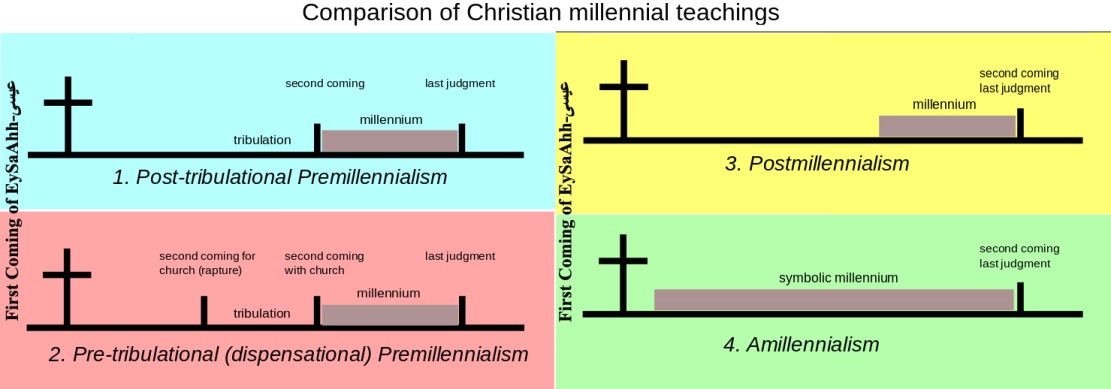 Holy Hearty High Way
8th Day of Creation = 7*7 Millennium-Long Judgement Day starting with the Millennium-Long Last Day-یوم of the 7th Day of Creation that lasts until the Last Hour- ساعة.
33
Masturbated MasterCreation of YaHeWhoAllAhh-YHWH:
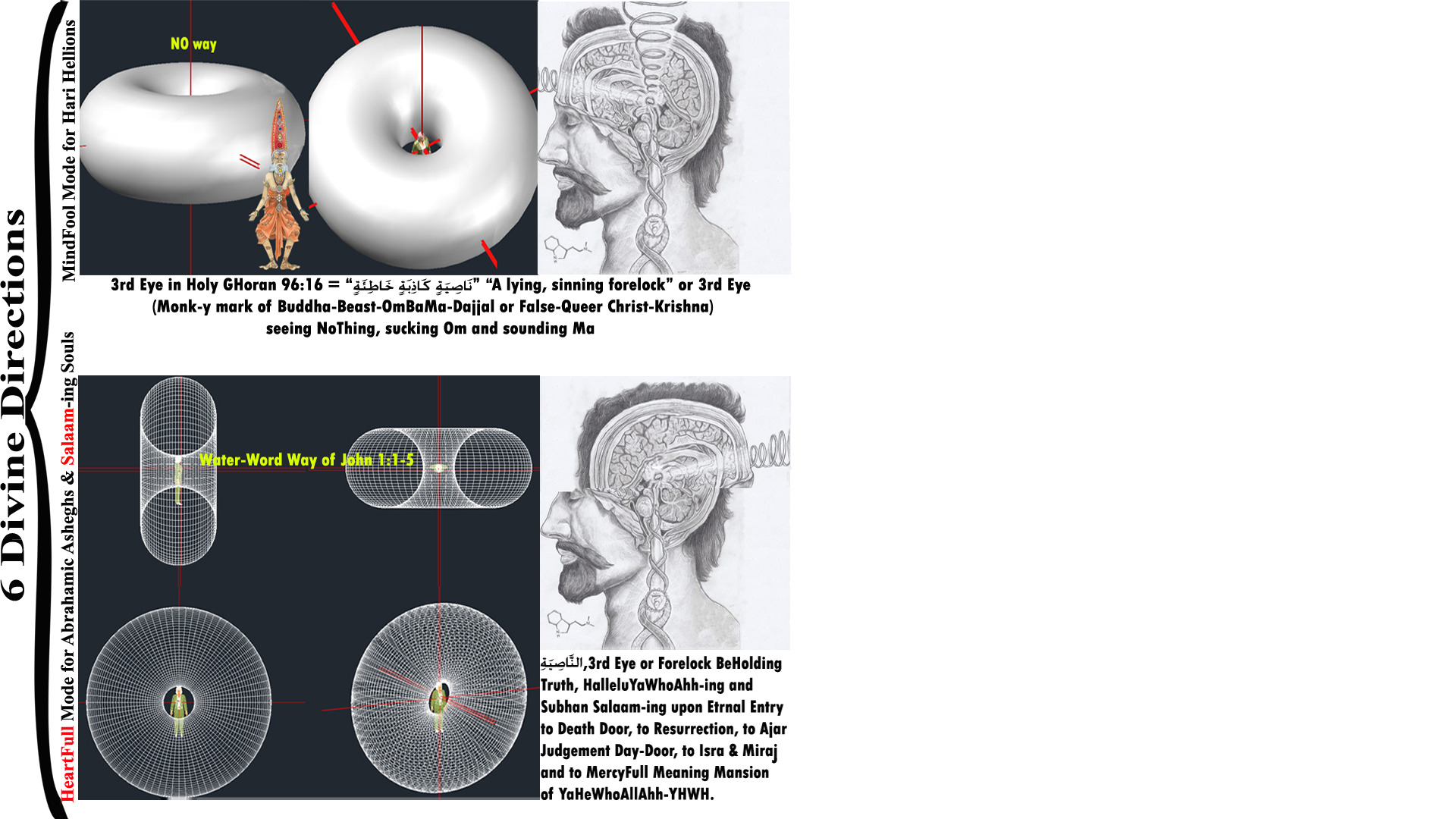 22:45فَكَأَيِّن مِّن قَرْيَةٍ أَهْلَكْنَاهَا وَهِيَ ظَالِمَةٌ فَهِيَ خَاوِيَةٌ عَلَىٰ عُرُوشِهَا وَبِئْرٍ مُّعَطَّلَةٍ وَقَصْرٍ مَّشِيدٍ22:46  أَفَلَمْ يَسِيرُوا فِي الْأَرْضِ فَتَكُونَ لَهُمْ قُلُوبٌ يَعْقِلُونَ بِهَا أَوْ آذَانٌ يَسْمَعُونَ بِهَا فَإِنَّهَا لَا تَعْمَى الْأَبْصَارُ وَلَـٰكِن تَعْمَى الْقُلُوبُ الَّتِي فِي الصُّدُور 22:47وَيَسْتَعْجِلُونَكَ بِالْعَذَابِ وَلَن يُخْلِفَ اللَّـهُ وَعْدَهُ وَإِنَّ يَوْمًا عِندَ رَبِّكَ كَأَلْفِ سَنَةٍ مِّمَّا تَعُدُّونَ
{45} پس چه بسیار شهر و دیاری که ما اهلش را در آن حال که به ظلم و ستم مشغول بودند به خاک هلاک نشاندیم و اینک آن شهرها از بنیاد ویران است و چه چاه و قناتهای آب که معطل بماند و چه قصرهای عالی بی‌صاحب گشت. {46} آیا (این کافران) در روی زمین به سیر و تماشا نرفتند تا دلهاشان بینش و هوش یابد و گوششان به حقیقت شنوا گردد؟ که (این کافران را) چشمهای سر گرچه کور نیست لیکن چشم باطن و دیده دلها کور است. {47} و کافران (به سخریه) از تو تقاضای تعجیل در عذاب می‌کنند و هرگز خدا در وعده خود (به عذاب آنان) خلف نخواهد کرد، و همانا یک روز نزد خدا (و از نظر حلم او) چون هزار سال به حساب شماست.
Surah 22, Ayat= {45} And how many a city did We Destroy while it was committing wrong - so it is [now] fallen into ruin - and [how many] an abandoned well and [how many] a lofty palace. {46} So have they not traveled through the earth and have Hearts by which to Reason and Ears by which to Hear? For indeed, it is not eyes that are blinded, but [Bardo-]Blinded are the Hearts which are within the Breasts [of Barren Buddhist with Psychedelized-LSDized 3rdEyes looking at Hari Head’s BrahNone-ic Bore]. {47} And they urge you to hasten the punishment. But AllAhh will Never fail in His [EySaAhh-MessiAhh-y-SolidWord=Rocky] Promiseالْقَوْلِ الثَّابِتِQ(14:27). And indeed, That DayDoor with your LoveLord is like a Thousand YearsRevelation20 of those which you count.
0)
Primordial Production, Commenced Creation of our Words as Praising Parts and Subhan-AllAhh-Singing Seeds of the Soul-Seed Circle of Humanity that Whirls-Praises the Praiseworthy in Firmamental Waters of the Flowering World;
Death and Detachment of each Word from Holy-HallelYaHuWaAllAhh-ing Hoop of the Humanity;
worldly Birth of the Word in flesh; 
worldly Death of the Word in flesh;1st Resurrection and its consequent Departure or 2nd worldly Death (Optional Lingering in Limbo DieMansion for Martyrs of MessiaAhhnic WordAhh of AllAhh);  
2nd Birth, 2nd Resurrection or BismillAhh-y Birth to Eternity.
*
)
Last Day = Thousand Years in Calamity Ending with the Last Hour
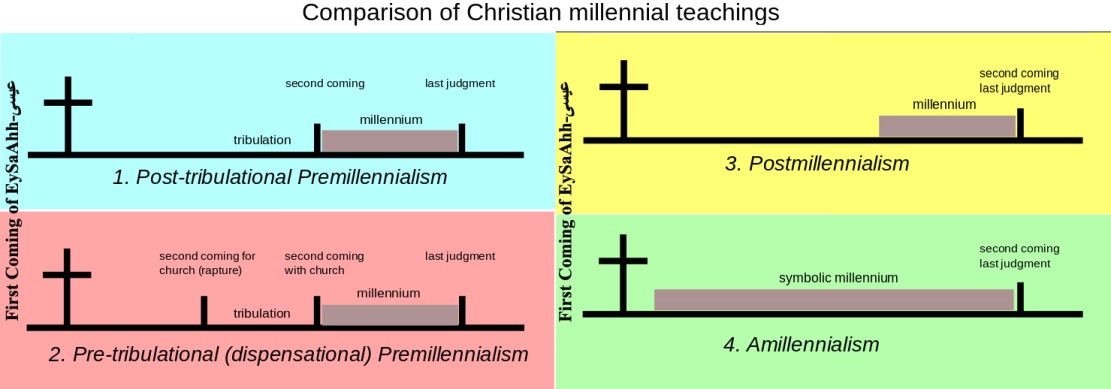 Holy Hearty High Way
8th Day of Creation = 7*7 Millennium-Long Judgement Day starting with the Millennium-Long Last Day-یوم of the 7th Day of Creation that lasts until the Last Hour- ساعة.
34
Masturbated MasterCreation of YaHeWhoAllAhh-YHWH:
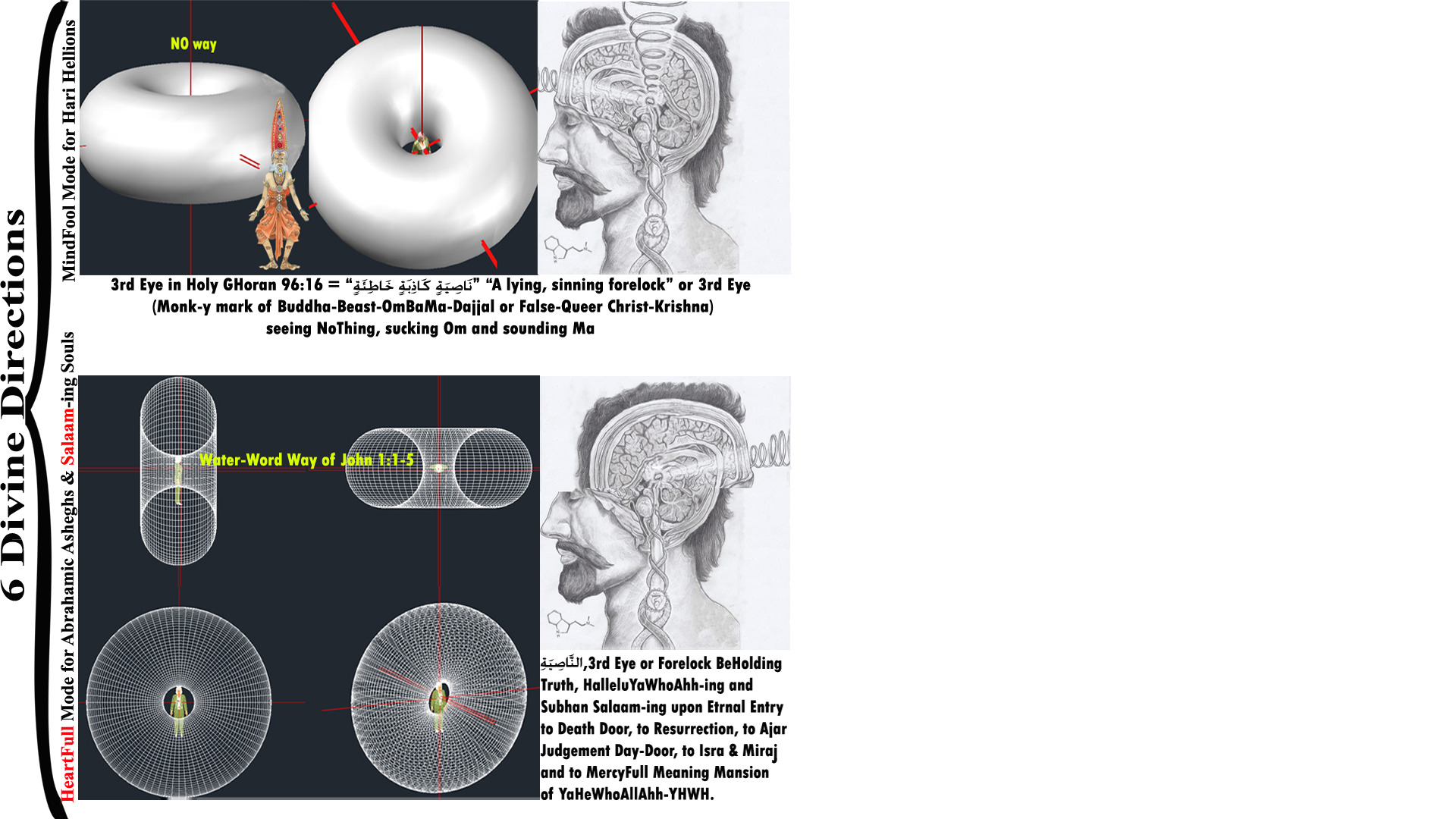 32:4اللَّـهُ الَّذِي خَلَقَ السَّمَاوَاتِ وَالْأَرْضَ وَمَا بَيْنَهُمَا فِي سِتَّةِ أَيَّامٍ ثُمَّ اسْتَوَىٰ عَلَى الْعَرْشِ مَا لَكُم مِّن دُونِهِ مِن وَلِيٍّ وَلَا شَفِيعٍ أَفَلَا تَتَذَكَّرُونَ 32:5 يُدَبِّرُ الْأَمْرَ مِنَ السَّمَاءِ إِلَى الْأَرْضِ ثُمَّ يَعْرُجُ إِلَيْهِ فِي يَوْمٍ كَانَ مِقْدَارُهُ أَلْفَ سَنَةٍ مِّمَّا تَعُدُّونَ 32:6 ذَٰلِكَ عَالِمُ الْغَيْبِ وَالشَّهَادَةِ الْعَزِيزُ الرَّحِيمُ  
{4} خدا آن کسی است که آسمانها و زمین و هر چه در بین آنهاست همه را در مقدار شش روز بیافرید، آن گاه بر عرش (فرمانروایی) قرار گرفت، شما را غیر او هیچ (در عالم) یار و یاور و شفیع و مددکاری نیست، آیا تذکر نمی‌یابید؟ {5} اوست که امر عالم را (به نظام احسن و اکمل) از آسمان تا زمین تدبیر می‌کند سپس در روزی که مقدارش به حساب شما بندگان هزار سال است باز (حقایق و ارواح) به سوی او بالا می‌رود.{6} این است همان خدایی که بر غیب و شهود عالم دانا و (بر جهانیان) مقتدر و مهربان است.
Surah 32, Ayat= {4} It is AllAhh who Created the Heavens and the earth and whatever is between them in six days; then He Established Himself Above The [TruthFull] Throne. You have Not besides Him any Protector or any Intercessor; so will you not be Reminded [by His ChristKarimy Remembrance]? {5} He Arranges [WillWord-ed OrderAhh and MessiaAhhnic] MatterالْأَمْرَAmr [=ChristKarimy] Command[Center] from the Heaven to the earth; then He will Ascend [Post-Tribulation Rapture] to HimHolySelf in a Day, the extent of which is a Thousand YearsRevelation20 of those which you count [after the progressive collapse of Human Values speeds up and return period of the natural disasters is foreshortened and ReptilianRate of RamaRot & Shiva-made Psychosis are rapidly intensified]. {6} That is the Knower of the Unseen and the visible plane, the Exalted in Might, the Merciful.
0)
Primordial Production, Commenced Creation of our Words as Praising Parts and Subhan-AllAhh-Singing Seeds of the Soul-Seed Circle of Humanity that Whirls-Praises the Praiseworthy in Firmamental Waters of the Flowering World;
Death and Detachment of each Word from Holy-HallelYaHuWaAllAhh-ing Hoop of the Humanity;
worldly Birth of the Word in flesh; 
worldly Death of the Word in flesh;1st Resurrection and its consequent Departure or 2nd worldly Death (Optional Lingering in Limbo DieMansion for Martyrs of MessiaAhhnic WordAhh of AllAhh);  
2nd Birth, 2nd Resurrection or BismillAhh-y Birth to Eternity.
*
)
Last Day = Thousand Years in Calamity Ending with the Last Hour
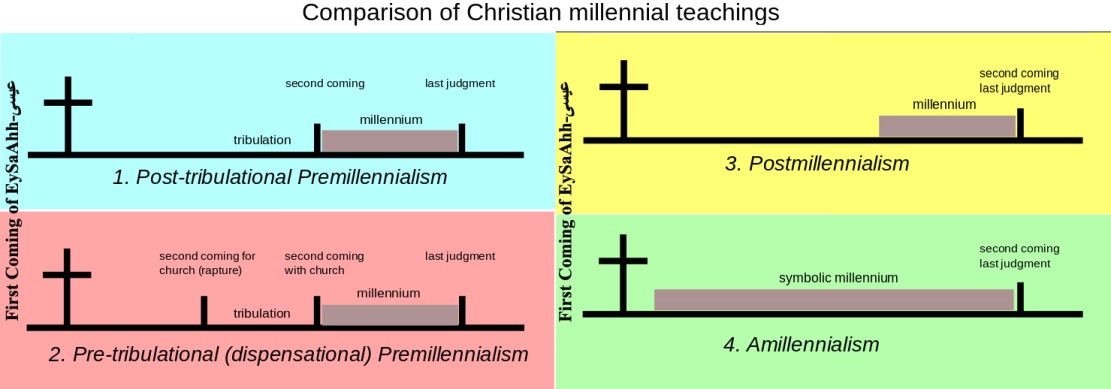 Holy Hearty High Way
8th Day of Creation = 7*7 Millennium-Long Judgement Day starting with the Millennium-Long Last Day-یوم of the 7th Day of Creation that lasts until the Last Hour- ساعة.
35
Masturbated MasterCreation of YaHeWhoAllAhh-YHWH:
70:1سَأَلَ سَائِلٌ بِعَذَابٍ وَاقِعٍ  70:2لِّلْكَافِرِينَ لَيْسَ لَهُ دَافِعٌ  70:3مِّنَ اللَّـهِ ذِي الْمَعَارِجِ  70:4تَعْرُجُ الْمَلَائِكَةُ وَالرُّوحُ إِلَيْهِ فِي يَوْمٍ كَانَ مِقْدَارُهُ خَمْسِينَ أَلْفَ سَنَةٍ  70:5فَاصْبِرْ صَبْرًا جَمِيلًا  70:6إِنَّهُمْ يَرَوْنَهُ بَعِيدًا 70:7 وَنَرَاهُ قَرِيبًا  وَنَرَاهُ قَرِيبًا 70:8 يَوْمَ تَكُونُ السَّمَاءُ كَالْمُهْلِ 70:9 وَتَكُونُ الْجِبَالُ كَالْعِهْنِ  70:10وَلَا يَسْأَلُ حَمِيمٌ حَمِيمًا 70:11 يُبَصَّرُونَهُمْ يَوَدُّ الْمُجْرِمُ لَوْ يَفْتَدِي مِنْ عَذَابِ يَوْمِئِذٍ بِبَنِيهِ  70:12وَصَاحِبَتِهِ وَأَخِيهِ 70:13 وَفَصِيلَتِهِ الَّتِي تُؤْوِيهِ70:14  وَمَن فِي الْأَرْضِ جَمِيعًا ثُمَّ يُنجِيهِ  70:15كَلَّا إِنَّهَا لَظَىٰ 70:16 نَزَّاعَةً لِّلشَّوَىٰ  70:17تَدْعُو مَنْ أَدْبَرَ وَتَوَلَّىٰ
Surah 70, Ayat= {1} A questioner questioned concerning the [Just] Punishment Bound to Happen {2} To the disbelievers [Jewish Hindus, Jinn-y Jezebels, Soma-Said Sorcerers and Sodomized Nations]; of it there is No preventer. {3} [Crushing Cornerstone is] from AllAhh, [All Mighty] Owner of the [Word]Ways of [AllAhhy] Ascension. {4} The [BrideAhh=]Angels and Rockyالرُّوحُ Ruach=Amen Spirit=ChristKarim=EySaAhhعیسی HaMashiach will AscendAhh [Post-Tribulation Rapture] toWardWord AllAhh during The DayDoor the extent of Him[=HaMashiach] is 50=Fifty=(7*7 + 1) Thousand YearsRevelation20. {5} So be Patient a BeautiFaithFull Patience. {6} Indeed, they see it [as] distant, {7} But We See Him [as] Near. {8} On The DayDoor the sky will be like Molten Mercury, {9} And the mountains will be like wool, {10} And no friend will ask [anything] after a friend, {11} Though they shall be made to see one another. The criminal will wish that he could be [redeemed-] ransomed from the Punishment of That DayDoor at the price of his children (11) and his wife and his brother (12) And his nearest kindred who sheltered him (13) & whoever is on earth entirely [so] then it could save him. (14) By no means! Indeed, it is the Flame[HariHell], (15) Taking away the head skin! (16) It invites he who Turned back [on Truth=him/herSelf] & Went a[Queer]way.
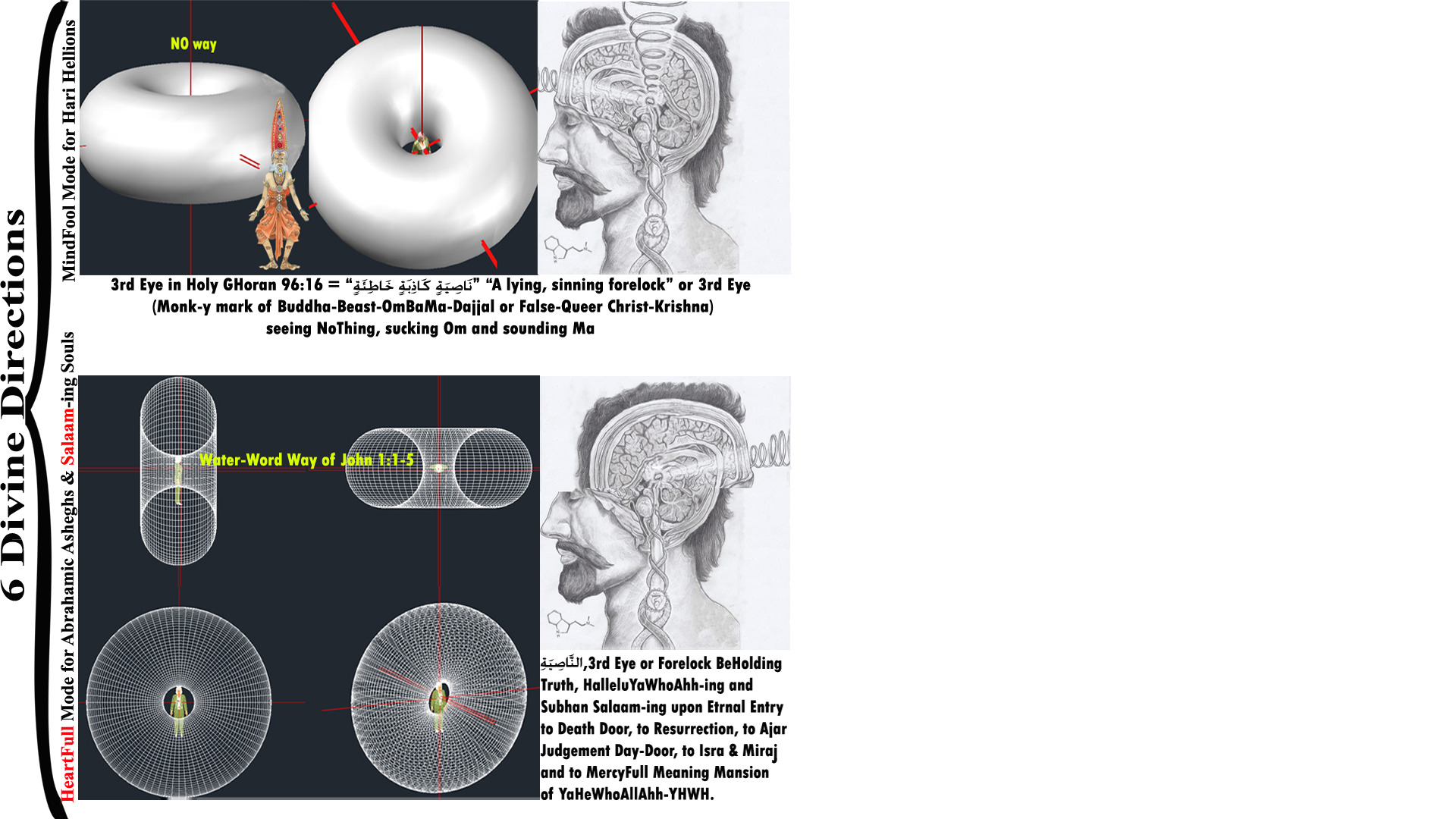 0)
Primordial Production, Commenced Creation of our Words as Praising Parts and Subhan-AllAhh-Singing Seeds of the Soul-Seed Circle of Humanity that Whirls-Praises the Praiseworthy in Firmamental Waters of the Flowering World;
Death and Detachment of each Word from Holy-HallelYaHuWaAllAhh-ing Hoop of the Humanity;
worldly Birth of the Word in flesh; 
worldly Death of the Word in flesh;1st Resurrection and its consequent Departure or 2nd worldly Death (Optional Lingering in Limbo DieMansion for Martyrs of MessiaAhhnic WordAhh of AllAhh);  
2nd Birth, 2nd Resurrection or BismillAhh-y Birth to Eternity.
*
)
Last Day = Thousand Years in Calamity Ending with the Last Hour
Day of Compassionate Judgement =    8th Day of Creation 7*7 Thousand Years
AllAhh-y Eid of ETERNITY
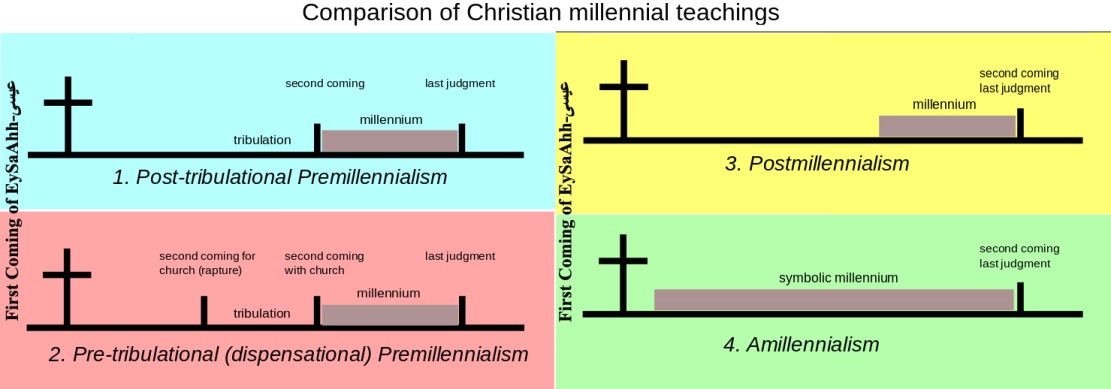 Holy Hearty High Way
8th Day of Creation = 7*7 Millennium-Long Judgement Day starting with the Millennium-Long Last Day-یوم of the 7th Day of Creation that lasts until the Last Hour- ساعة.
36
Surah 7, Ayat = {16} [SaTaN] said, "Because You have put me in error, I will surely sit in wait for them on Your Straight Path. {17}  Then I will come to them from Before1 them and from Behind2 them and on their Right3 and on their Left4, and You will not Find most of them GrateFull [to You].“{18} [AllAhh] said, "Get out of Paradise, Reproached and Expelled. Whoever Follows you among them - I will surely fill HariHell with you, all together."
Surah 6, Ayat = {25} And among them are those who listen to You, but We have Placed over their Hearts Coverings κοινόωקִנְאָהکینهAgniHatred, lest they understand it, and in their [Eye]Ears Deafnessوَقْرًا [Blindness]. And if they should See every Sign, they will Not Believe in it. Even when they come to You arguing with you, those who Disbelieve say, "This [GHalby GHoran] is not but legends of the ancients [we listen to Taoist Talmud, Reptilian Rig Vedas, Upanishad, Mathematical and Scientific Stories of Samadhic Stones=OpenMinded BlindsJohn(9:41)=ENDlighted  AnThroposG444ἄν+θρωπος=(One:ἄν:ان:an) + (Thropos:θρωπος:TripOptic:TharfطَرْفQ(14:43, 27:40)Eye SideSightAngle). Later on, we will See that AllAhh has Created Double EyeThropطَرْفθρωποςTrip Creatures like His ChristKarimy LampLens or His 4&8 Living Beings]!" {65} Say, "He is the [One] Able to Send upon you Affliction from Above5 you or from Beneath6 your feet or to ClothEnvelope you[r Before1, Behind2, Right3, Left4] with DissensionSchismشِيَعًاA-B-C [like Individualistic Illusion of Shaktic Sickness that Wraps 6Sex-Directionally around the BoundaryDissolved Eye of an LSD-ized Loser] and [then] Make you Taste the Mutual ViolenceبَأْسَD of one another. " [[like Shaktic Shocks that you call Nuclear Bombs of JinnNous Anakim-s. I have to add that All Four Types of these AfflictionsA-B-C-D happened to my Marriage, my Self, my Lovely Wife AnahitAhh and my AliYahAkhi-y Brother, after we Ate from the Festered Fruit of the Forbidden Tree, from False Fish of the Sickening Soma Tree. (1) as to the Above: I became ENDlighted and KundaLiberated by dropping my Soul into LSD rabbit hole and started growing 6 monstrous horns at top of my crown chakra clitoris and around my Gyan Mudra-ed PotPalms. Eye and AnahitAhh began practicing yoga, meditation-masturbation, taking the Gyan Mudra Mark of Buddha-Beast in our hands and cursing our Souls by means of SaTaNaMa-ic mantras; like many other Babylonian Victims of ViShNu-ic Wickedness. I started sinking deeper and deeper into higher triangle in star of SaTaN by making Coward noises like Ommm-Mmma-Ni-Pad-Mmme-Hummm and by drinking blasphemous beverages=BuddhaMedicineMantras that were sacrificed to Buddha-Beast in Kirtan Gatherings of his Jezebelian Infantry=Gurus. (2) as to the Beneath: Root chakra of my Lovely Wife became Activated. Eye LustFooly betrayed on my Lovely Wife by Looking at others and she Cheated on me. Upon practice of Kundalini yoga and KundaLiberation of our Serpents, Dogs of Desires were Awakened in our Nadi Canals and our Lotus-y Libido Drove us into Downward GrowthJinnGenesis of our Transgression Tales which eventually had her carry out Same-sex Abomination and Eye Reached to the Retard Point of Kissing my Eldad-y Brother as it was discussed about Swayed and Queered Wall of my HumanNest in Q(18:77). Parvatic Plagues of OmBaMa-ic Babel Rev.(18:4) were Showering on us from All 6 Sickly-Blinded Directions.
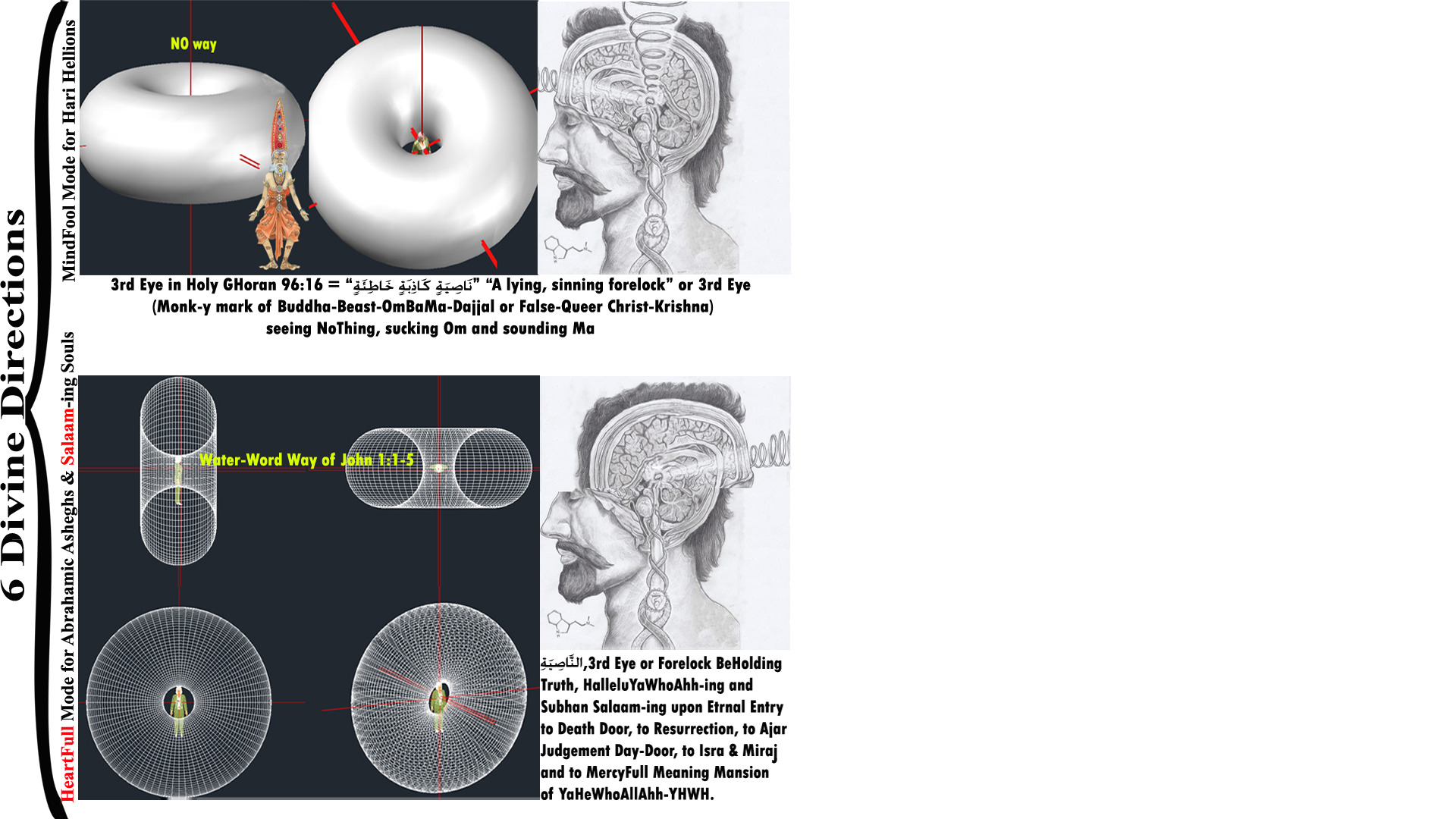 ॐ मणिपद्मे हूँ-ing Anthropoid=Noisy Ape  with Naked Amnesia
Surah 17, Ayat= {60} And when We Told you, "Indeed, your LoveLord has Encompassed the people." And We did Not Make the [MannaMoonic] Visionרָאָהالرُّؤْيَا  DMT-Dream which We DreamShowed You except as a Trial for the people, as was the Accursed [Soma] Tree in the GHoran. And We Threaten them [Not to Eat from its Maggoty Meat], but Warning Increases them not except in Great =RebelliousWayPath道Taoismطُغْيَانًا太极. {61} And [mention] when We Said to the Angles, "Prostrate to Adam," and They Prostrated, except for IbleesإِبْلِيسَObelisk. He said, "Should I prostrate to one You Created from clay?" {62} [SaTaN] said, "Do You see this one whom You have Honored above me? If You Delay me until the Day of Resurrection, I will surely Destroy Descendants [of his Soul-Seed], except for a Few."  {63} [AllAhh] Said, "Go, for whoever of them follows you, indeed Hell will be the Ample Recompense of you. {64} And اسْتَفْزِزْStir upA [ENDlighten-Upset-Ignite crown chakra clitoris of] whoever you can among them with your [Ommm-Ω-ॐ] SOUND and أَجْلِبْAttractAttentionB of them with your [EgyptianعجیبWonders & Science-Fiction Art of Flying Jinns & Rudra] Cavalryبِخَيْلِكَ [in SaltySea] and [JinnNous-ed] Infantry [e.g. Monk-y-Beethoven-s=Einsteins] and become a Partner in their Wealth and their [Hybrid] Children [As we Read in Genesis 6: Jinns came to the daughters of mankind, who bore Hybrid Children to them] and وَعِدْهُمْPromiseC them [Scientific Victory Over Ruachy Rock of AllAhh]." But SaTaNaMa does not Promise them except [MakaraमकरMockeryمکر and ]DelusionProudThorOld NorseGhorغُرُورًا. {65} Indeed, over My [BeautiFaithFull] Servants there is for you No authority. And Sufficient is your LoveLord as Reliant TrusteeGuerdianCustodian.
37
Surah 2, Ayat= {13} And when it is said to them, "Believe as the people have Believed," they [MindFooly] say, "Should we Believe as the [Heart]Fullish have Believed?" Unquestionably, it is they who are the Foolish, but they know it NotJohn(9:41). {14} And when they [Jinn-Chewing Jews, Hypocrite Homosexuals in LGBT Churches, Anti-Jihadi Muslims, Lukewarm Krishnians, Ankh-ed Anthroposes and Hindu Hamsters on Reincarnation Wheels] meet those who Believe, they say, "We believe"; but when they [Hybrid Children and JinnNous Infantry] are alone with their Shiateens[=ShivaTeens, Devilish Deva-Devis-دیو and Merkaba-Carrying CavalryبِخَيْلِكَQ(17:64) and Fallen Nephilims of Ganesha-ed Amnesia=Naked Gnosis], they say, "Indeed, we are with you; surely we are only Mocking [the Simple Believers]." {15} [But] AllAhh Mocks them and Prolongs them in their TaoismToghiطُغْيَانِهِمْRebellion [into Rama Road and Vain Way of Vanity]. {16} Those are the ones who have Purchased [Evil] DullالضَّلَالَةَDarkness [in exchange] for [Golden] Guidance, so their Transaction has brought No Profit[=Golden Honey], nor were they Guided. {17} Their example is like that of one [Hippie Hindu who Drops LSD or that Soma-stoned SpiderSapien] who Kindled a [SuperSonic Vril-Chi] Fire [above its Coward Crown Clitoris for Yogic Union with Oblivion], but when it [ENDlighted-]Illuminated what was Aroundحَوْلَهُ him [i.e. 6Sex Directions of Optical Illusion that Wraps Around an Anthropos Miner in Underground Mine of a Cain-ian Mind], AllAhh Took away their [Abel-y Ability to BeHold the HeartFull Love]Light [of ShekinAhhy Shepherds] and Left them in Dullظُلُمَ[Dalai Lama-y] Nest [of a Dark MoleMonk; so] they can Not See [the LoveLight of SalaamSunSource]. {18}  Deafصُمٌّ, Dumbبُكْمٌ and Blindعُمْيٌ [they Sank into Samadhic Stillness]- so they will Not ReTurn [to LoveLight of SalaamSunSource. They Fuse with Venomous ChiFireForceنَّارِ السَّمُومِQ(15:27) & VrilVibrations of SmokelessFlameQ(55:15)مَّارِجٍ مِّن نَّارٍ. This Samadhicसमाधि StoneNest and Sinking into SuperSonic Salt is Deadly Point of No Return=CHANGE for a  Swastika Sucker.].  
Surah 36, Ayat = {77} Does [Blind] Anthropos Not Consider that We Created him from a  [Molten Stone= Salty] SpermSpit-نطفة then at once he is a Clear Adversary [in Apish Alliance with that whose NaMe is SaTaNaMa]? {78}  And he [Miner Mole] presents for Us an Example [like SpiderSapien Evolution or like an Assinine Assumption that is Big Banged Out of Proportioned Purpose or like ReductionistRendition=FalsePhenomenology=LogosLessOntology =Monk-y-Model of Creation-Transformation-Destruction(CTD) which Lacks the Added ValueAblility, Primordial Productivity, Fatherly Fruition, MercyFull Meaning that is Embedded in Eden-y BedROCK of Judgement DayDoor=EySaAhh] and [because of his Ganesha-ed Gnosis of Amnesia=]نسیForgetsנָשָׁה about his [Masturbated Master]Creation [by CREATOR’s Logos-y-Pen]. He says, "Who will Give Life to [PAIR-ed Back]Bones while they are disintegrated [in CTD] ?" {79} Say, "He will Give them Life [and Adds to their CTD the Fourth RealM of Resurrection since He is the One] Who Produced them in the First Time; and He is Knowing, of All Creation,." {80} [It is] He Who Made for you the [Prophet-ic] KhidrالْأَخْضَرِGreen Tree [=ChristKarimy Tree of VineJohn(15:1)PalmQ(19:23)GourdYonah(4:6) with Cubensis-y Caps of Grape/Date/Agate and
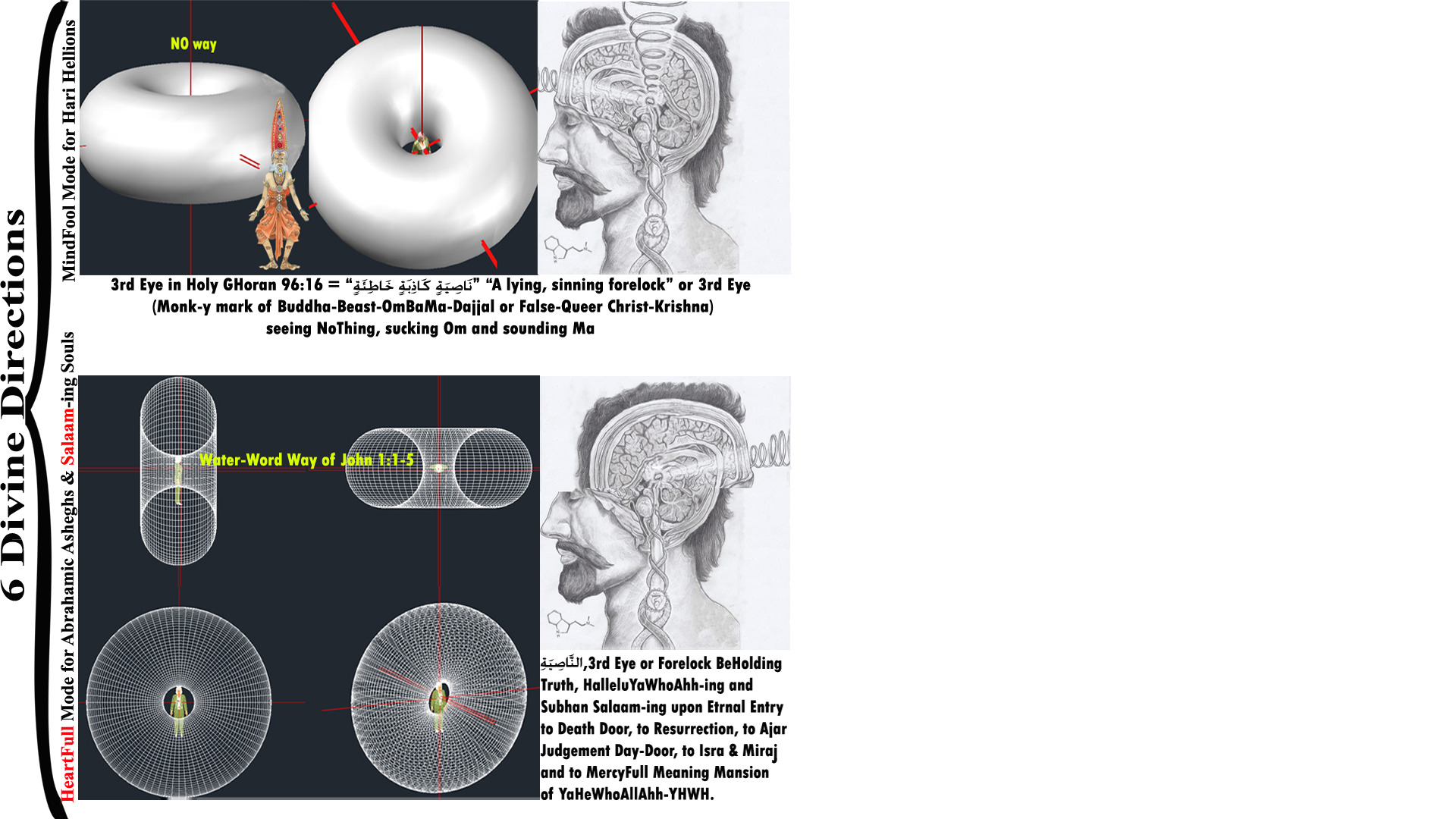 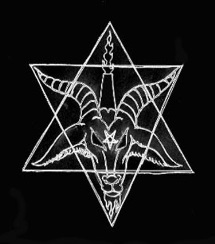 ॐ मणिपद्मे हूँ-ing Anthropoid=Noisy Ape  with Naked Amnesia
(3) as to the Dissensionشِيَعًا : Following our Foolish Mingle with Hippie Magog, the  Soma-Stoned Sorcerer and Drug Dealer which was Yoga Student of Krishnian Jezebel, Shot a Brahmastra Burst=Q(2:102) at our Marriage by the WillAhhy Allowance of AllAhh and because we did Not have the Protective Shield of Faith, our Sacred Relationship Fall Apart into Schism. (4) as to the Mutual Violenceبَأْسَ : in last night of our Hacked Marriage and due to Blinding Burst of the Brahmastra-ed Thunderbolt, we had a Physical Fight; I Brutally Hit AnahitAhh's Face and that was the last Blow to our Beautiful Bonding! Two months after that Cursed Fight I hit the Salty Sea and my Ship was Wrecked with Regret! I Saw what the Hari Hell, my Arrogant Blindness had Done to our Souls & that Night for the First Time in my Loser Life, I Fall to the Repentence Ground; Asking for ForGiveNest from AllAhh.]]. Look how We Diversify the Signs that they might Understand. {66} But your people have Denied it while it is the Truth…. 
Surah 13, Ayat= {11} For each one there are [Protective] Angels [following one another] in succession, Before him and Behind him, who Protect him by AllAhh's CommandAhh; surely AllAhh does Not Change the [Blind-Folding] Condition [of Conceptual Curtains and Mental MembranesMirages] in a people Until they CHANGE their own [Curtailed] Condition [by ThankFully Using AllAhh’s BurnAhhing Blade= Tearing Truth=Ruachy Razor=Spirit Sword]; and when AllAhh Intends Misfortune to a people [Warning SwordWord of the Protective Angels is Taken Away from people & Then they are Ambushed by Jinn-Generated WhispersVasusالْوَسْوَاسِQ(114:4)], Then there is NO Turning Away of It [Krishnian Catastrophe], & besides Him they have NO Protector.
38
but as for [Rained Ruach and] That which Benefits the people, it [INHERITS=]REMAINS on the Earth. Thus does AllAhh Present [AllAhhy] Examples.
Surah 14, Ayat= {24} Have you not considered how AllAhh Presents an Example: [making] a Good [MessiaAhhnic] Word[Ahh] like a Good [PsalmPalm] Tree [of Tender Bread Who Burns in ForGiveFull FireAhh of AllAhh], and Whose [BurnAhhing Charcoal=Rocky] Root is Firmly Fixed and its [BismillAhhy BreadBride]Branches in the [Sweet Seven]Sky[Seas of Salaam City]? {25} It Produces its [ProAhhStraight-ing Products, Salah-Selah-ing Soars, Subhan-AllAhh-ing Songs and BeautiFaithFull] Fruits All The [Eternal] Time, by Permission of its LoveLord. And AllAhh Presents Examples for the people that perhaps they will be ReMinded.  {26} And the Example of a Bad [Veda] Word [of Wicked Vampires and Upanishad-y Orangutans and Zohar-y Zombies] is like a Bad [Buddha-Beast Bush, Siddhartha] Tree [that is Rooted in Freshly-Steaming Cow Dung from which Maggoty Mushroom of Gog&Magog Grows. This Monk-y Tree of LHC Toys and UN Shows and NATO Unions and Krishnian Cowmmunisms and Dangling Baboons is], Uprooted [by The Righteous RightHandAhh of AllAhh] from the surface of the [old] earth [and Thrown into SorrowFool SinkHole of Sodomite Psychopaths and Samadhic Stones], Not having any [HeartFull] Stability [, like an Evil Empire and Hollow House of Queer Cards, Smart Sands, Ill IQ-s, ForceFool Terrors and TyrannicKali-Told Lies and Sick Suppressions which are Cramped by Foolish FEAR from FOAM-y Witches of Wickedness]. {27} AllAhh Keeps Firm those who Believe=AmenAhh[=StandAhh=ImmanuelAhh=DwellAhh on His Righteous ROCK=Right HandAhh] =His Firm[ly-Placed] Promise[Plate=His MessiaAhhnic WordAhh]=بِالْقَوْلِ الثَّابِتِ, in worldly life and in the Hereafter [=Just as we Read in Mark (13:31), THE ONLY ONE=EyAhh’s MercyFull WordAhh of Salaam or His EySaAhhعیسی Promise بِالْقَوْلِ الثَّابِتِSays= {“31 Heaven and earth will disappear, but My Words [Rooted in Ar-Rahman-ic LoveLight] will Never disappear”}]. And AllAhh Sends Astray the Wrongdoers. And AllAhh Does what He WillAhhs [with His WordAhh]. 
Surah 18, Ayat = {100} And We will Present Hell that DayDoor to the Disbelievers, {101} Those whose [OpenMinded Ajna-s and LSD-ized] Eyes had been within a [Toroidal] Cover [of Kundalini Energy which Vayu Void] from My [Rocky] Remembrance, and they were Not Able to Hear. {102} Then do those who Disbelieve [in Monotheistic Oneness of GOD] think that they can take My Servants [YaHuSha and SaTaN] instead of Me[=AllAhh] as Allies? Indeed, We have prepared Hell for the Disbelievers as a lodging. {103} Say, [O Rosy MuhammadAhh of AllAhh], "Shall we [Monotheistic Believers of EyAhhAsherEyAhh] Inform you of the Greatest Losers as to [their DurgaDragon-ic] Deeds? {104} [They are] those whose [Trinity-based Meditation-Masturbation and Lawless] Effort is LostMatthew(7:23) in worldly life, while they Think that they are doing Well in [Associating Partners with GOD through Trinity Traps and Wicked] Work[s of LGBT Churches and Maggoty Mosques which Shake hand with Dajjal-ic Forces of OmBaMa] " {105} Those are the ones who Disbelieve in the [Core] Verses of [MessiaAhhnic Monotheistic of] their LoveLord
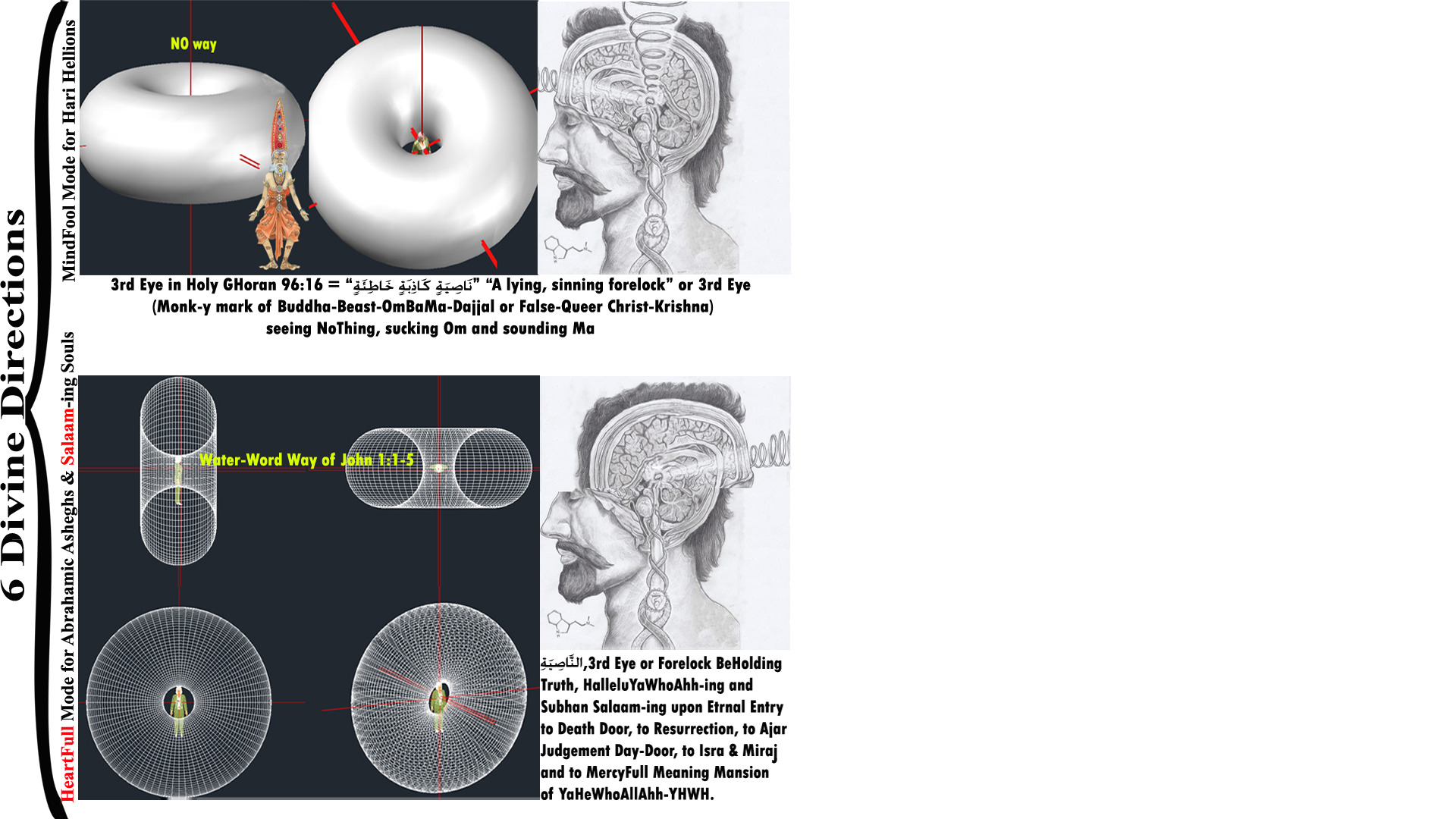 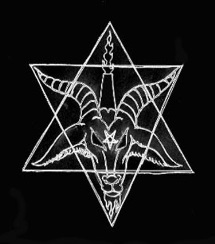 ॐ मणिपद्मे हूँ-ing Anthropoid=Noisy Ape  with Naked Amnesia
with يَقْطِينٍCottonقِيطان-ishQ(37:146) Mesh of White Mycelium &] with [Jinn-y] Fire-नार-نَارًا-Narayana[Circulation]& then from Him[EySaAhhy TruthTree with Siddhartha-ic Shadow] you KindleיָקַדوقدTurn [[On/Off your Kundalini Torch=you Drop Out/In your StaffHorn =you Interiorize/Exteriorize your SoulQ(16:6)=you योगYogaיָקַדيُوقَدُJackیوغYokeKindle your SpermsQ(16:7) into HariHell or Hezbollahy Heaven; that’s how you find DominionGenesis(1:28) Over Moksha-ed Mind or HosannAhhy Heart]].
Surah 13, Ayat = {17} He Sends Down from the [Underworld-y Seven]Sky[Seas], Ruachy Rain [of  Remembrance or WaterWord of LoveLife], and it Flows [into the Pottery Pit of Sheol and through 12 TearFull Ports of Golden Honey and Wadis-]Valleys according to their Capacity, and the [TruthFull] Torrent [=Curing Undercurrent Who Comes from ChristKarimy FountainFoundation] Carries a Rising FOAM=زَبَدًا[ of Falsehood=SuperSonic ScumShadow=Zionist Zebedee of Zen Zombies=Agni Hatred of Jezebelian Jealousy=Shaktic Shock]. And from what[=Apes=BinduBricks=Samadhic Stones] that they Ignite=[Illuminate and ENDlighten] on that [Festered FOAM] in the [Vril] FIRE, they make [Idols, Sorcery Techniques, Trash Technologies, Tantric Tricks, Yoga Gurus, MindFool Scientists, Jinn-generated Jewelleries and Orangutan-y] Ornaments and [Maggoty Mantras, Rotted Rig Vedas, OmmmPowered Noises and Scentific] Provision that is a[nother Fake] FOAM like that [Fishy FOAM]. Thus AllAhh Exemplifies Truth and Falsehood. As for the FOAM[-y Weapons of DarkDurgaDragon and her Toys for Nuclear Cowboys], it Vanishes as SCUMجُفَاءً [from BoulderBook of LoveLife and Falls into Yogic Union with Oblivion];
39
{7}  Indeed, Already the WordAhh [of the Wrathful Punishment has been Decreed and] has Come into Effect upon most of them, so they do Not Believe. {8} Indeed, We have Put [Shadow] Shackles [of Shaktic Shock and Horizontally-Locked Toroidal Fields of Kundalini Energy=Scarlet Menstruation of Sick Shak6ti] on their [Stiffened] Necks [so that they=DeadWords Sit Silently in Meditation-Masturbation Pose and Eat Abomination through Gyan Mudra Valve], and Shackles are [up] to their Chins, so they are with [6 Horn=SheshayH8344שֵׁשַׁיShishShakhP.شیش شاخ-y] Heads which are Kept Aloft  [like AchimanH289אֲחִימַןAhrimanAvestaاهریمنMonterous Apes and Asstral Arrows which are Arrogantly Waiting to be Dumped into Akashic Winepress of ABuddhan]. {9}  And We have Put Before them a Barrier and Behind them a Barrier and Covered them [6Sex Directionally in Krishnian Confusion with Mental Mirages and Monk-y Mandalas], so they do Not See [how Ar-Rahman-ic Rock is Going to Pop them in Akashic Winepress like Bunch of Shaktic Psychonauts]. {10}  And it is all the same for them whether you [Wordily] Warn them or do not Warn them - they will Not Believe. {11} You can Only Warn one who Follows The [Rocky] RemembranceAhh [of AllAhh] and Fears Ar-Rahman-Ahh-الرَّحْمَـٰنَ of the Unseen. So Give him Good [News and Gospel-ic] Tidings of [Cleansing FireAhh of] ForGiveNest and Generous Reward [of Salaam-y Chrismation by Al-Karim-y KING of ChristKarimy KindNest].
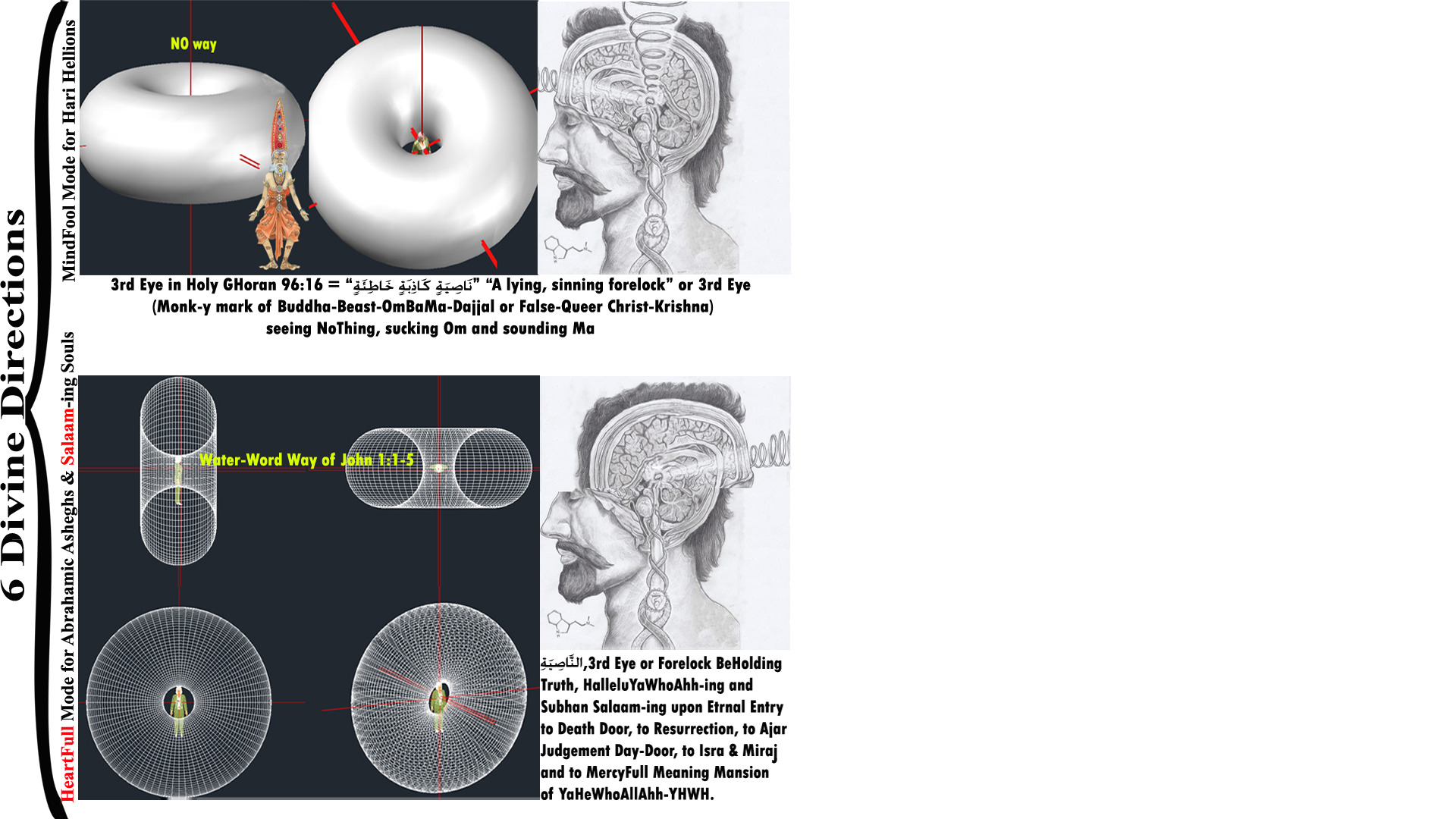 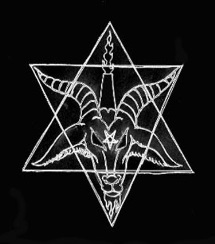 ॐ मणिपद्मे हूँ-ing Anthropoid=Noisy Ape  with Naked Amnesia
and in [their] Meeting with Him [BEHIND His EySaAhh-MessiaAhh-y SalaamScreen], so their [Dances with Deva-Devis, MindFool Meditation-Masturbations and Trinity-based Prayers and JinnEthicKali-Modified Falsifications and FOAM-y] Deeds have BeCome worthless; and We will Not Assign to them on the DayDoor of Resurrection any ImportanceMatthew(7:23)! {106} That is their Recompense - Hell - for What they Denied and [because] they took My [Wordy] Signs and My [WonderFull] Messengers in ridicule. {109} Say, "If the [SevenSky]Sea[s] were [ReedRodPenالقلمκάλαμος= Incorporeal] Ink=MedadمِدَادًاMadadH4312,4058מָדַד=MeasuringStretch [=AmiRumi Samuel] for [Writing] the [MessiaAhhnic Witness=]Words of My LoveLord, the [SevenSky]Sea[s] would be exhausted before the [TruthFull] Words of My LoveLord were exhausted, even if We Brought the [Ali Eldadاله ودودElahDudeאֶלְדָּ֣ד-y] Like of him as a Supplement."
Surah 36, Ayat= {1} Ya[h]یسSeen[=Salaams: EyAhh-YHWH Salaams]. {2} By The Wise GHoranAhh. {3} Indeed you, [O Rosy MuhammadAhh of AllAhh], are from among the Messengers, {4} On a Straight Path. {5} [This is EySaAhh=] a Revelation of the Exalted in Might, the MercyFull, {6} That You may [Wordily] Warn a people whose forefathers were not Warned [, or IF their Medicine Shamans and AllAhhy Ancestors were Warned by MessiaAhhnic WordAhh of AllAhh, their Oral  Prophesies and their Holy Heritage and their Sacred Sayings have been Skewed, Distorted or Erased by Ill Imperialism and Krishnian Colonialism of Hari Krishna and Shadow Shamans of the Vanity-in-Shitanic-Nun or ViShNu], so they are Unaware.
40
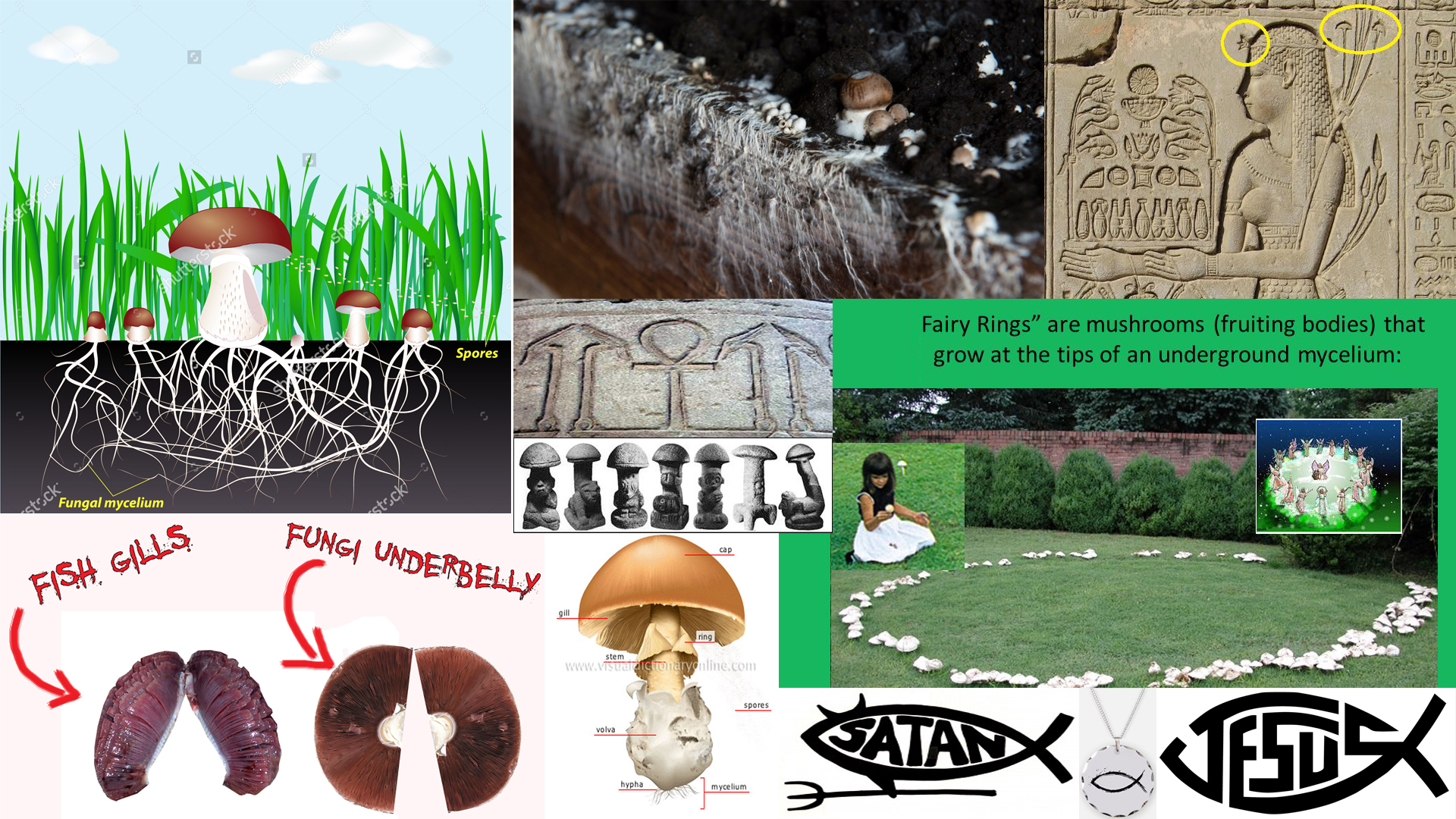 41
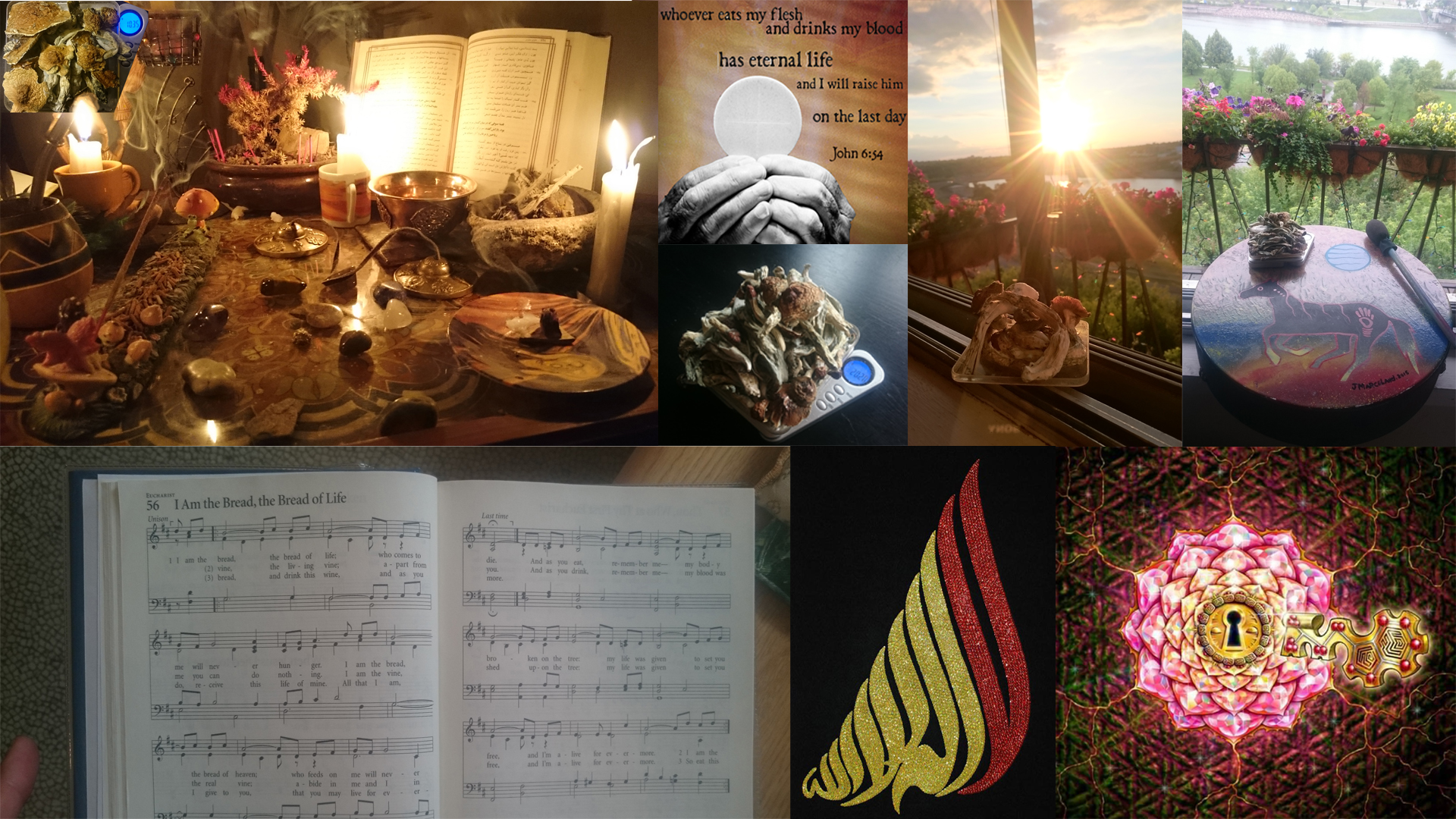 42
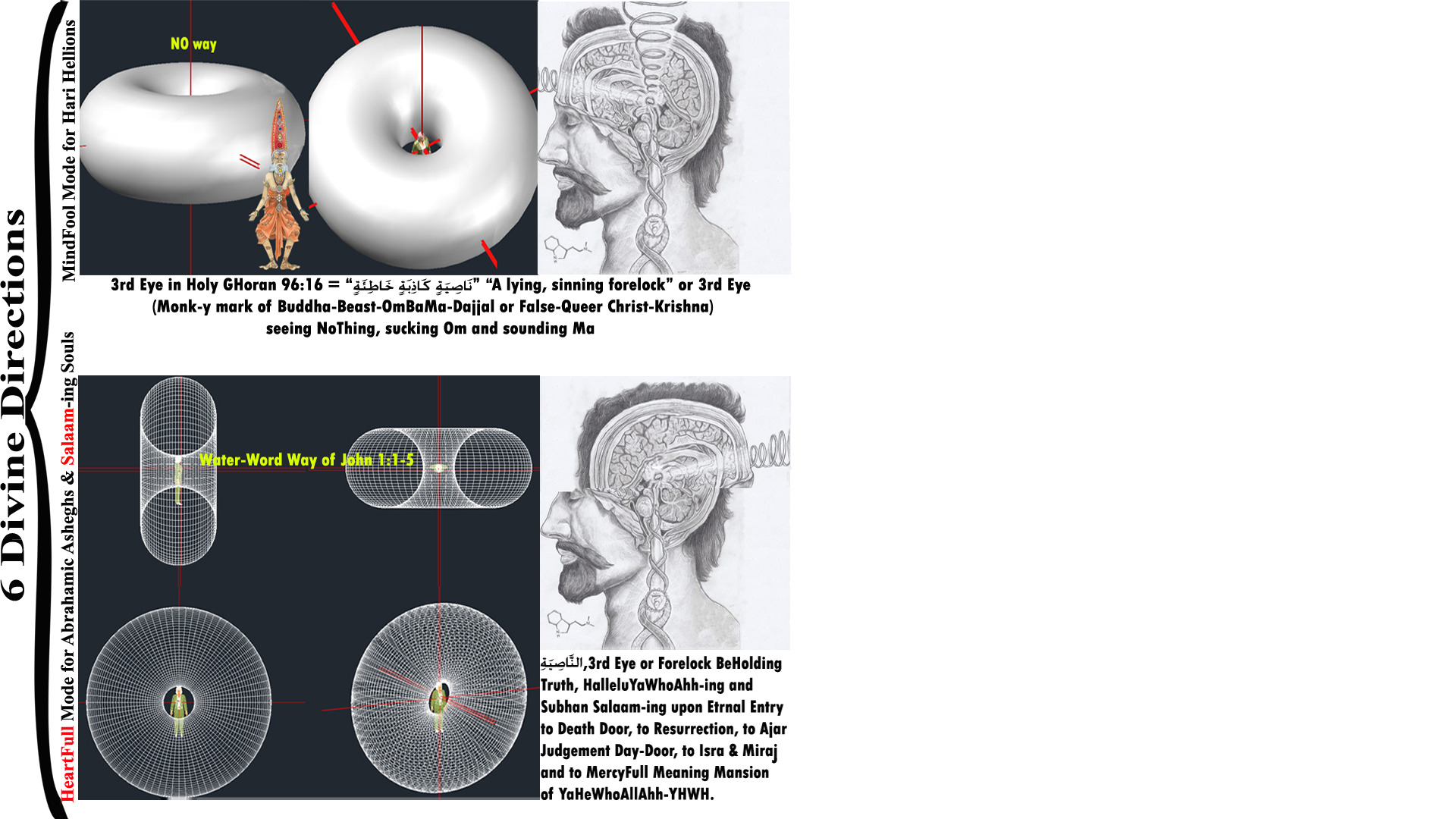 19:16وَاذْكُرْ فِي الْكِتَابِ مَرْيَمَ إِذِ انتَبَذَتْ مِنْ أَهْلِهَا مَكَانًا شَرْقِيًّا  19:17فَاتَّخَذَتْ مِن دُونِهِمْ حِجَابًا فَأَرْسَلْنَا إِلَيْهَا رُوحَنَا فَتَمَثَّلَ لَهَا بَشَرًا سَوِيًّا  19:18قَالَتْ إِنِّي أَعُوذُ بِالرَّحْمَـنِ مِنكَ إِن كُنتَ تَقِيًّا 19:19 قَالَ إِنَّمَا أَنَا رَسُولُ رَبِّكِ لِأَهَبَ لَكِ غُلَامًا زَكِيًّا 19:20 قَالَتْ أَنَّى يَكُونُ لِي غُلَامٌ وَلَمْ يَمْسَسْنِي بَشَرٌ وَلَمْ أَكُ بَغِيًّا 19:21 قَالَ كَذَلِكِ قَالَ رَبُّكِ هُوَ عَلَيَّ هَيِّنٌ وَلِنَجْعَلَهُ آيَةً لِّلنَّاسِ وَرَحْمَةً مِّنَّا وَكَانَ أَمْرًا مَّقْضِيًّا  19:22فَحَمَلَتْهُ فَانتَبَذَتْ بِهِ مَكَانًا قَصِيًّا19:23  فَأَجَاءَهَا الْمَخَاضُ إِلَى جِذْعِ النَّخْلَةِ قَالَتْ يَا لَيْتَنِي مِتُّ قَبْلَ هَـذَا وَكُنتُ نَسْيًا مَّنسِيًّا 19:24 َنَادَاهَا مِن تَحْتِهَا أَلَّا تَحْزَنِي قَدْ جَعَلَ رَبُّكِ تَحْتَكِ سَرِيًّا 25 وَهُزِّي إِلَيْكِ بِجِذْعِ النَّخْلَةِ تُسَاقِطْ عَلَيْكِ رُطَبًا جَنِيًّا19:26  فَكُلِي وَ اشْرَبِي وَ قَرِّي عَيْنًا فَإِمَّا تَرَيِنَّ مِنَ الْبَشَرِ أَحَدًا فَقُولِي إِنِّي نَذَرْتُ لِلرَّحْمَـنِ صَوْمًا فَلَنْ أُكَلِّمَ الْيَوْمَ إِنسِيًّا
Surah 19, Ayat= {16} [O Ahmad-y Rose of Muhammadian Ahh with BismillAhh-y SelAhh and Subhan-y SmellAhh], mention in The Book [in GHoranAhh, The Book for Living Hearts-GHolub-قلوب] about MaryAhh [Mother of BeautiFaithFull Believers], when She withdrew from her family to a place toward the EastAhh. {17} And she took, in seclusion from them, a ScreenAhh. Then We Sent to her Our EySaAhh-عیسی [or Ourياهوسلام -YaHuSalaam HaMashiach or Our SoulFully-Salaaming RuachRock], and He Represented Himself to her as a Perfect Man. {18} She Said, "Indeed, I seek refuge in Ar-Rahman the Most Merciful from you, if you should be God-Fearing [FearFull from AllAhh]." {19} He Said, "I am only the [MessiaAhhnic] Messenger of your LoveLord-AllAhh to [Inwardly ReWord-]ReWard for you[r Word] a Pure Son [who’s Called WordAhh of AllAhh]." {20} She Said, "How can I have a boy while no man has touched me and I have not been unchaste?" {21} He Said: "Thus [it will be]; your LoveLord Says: “It is easy for Me, and We will Make Him a [Walking Word, Victorious Verse and Living] Sign to the people and a [MessiaAhhnic] MercyAhh from Us [and The ChristKarimy CrownKing of CowCreation]. And He is a Command=Amr [Already] Decreed.”" {22} So [Verbum Caro Factum Est Came from Eden-y East &,] she Conceived Him [and Carried كلمة الله in flesh], and She Withdrew with Him to a Remote Place. {23} And the pains of childbirth drove Her to [hold in Her Hand] The Trunk of The [Teonanacatl-y] Palm Tree [The Salem Stem, Salve-y Stipe, Seamless Stalk, Halal Shaft, BismillAhh-y BreadBody of a Psilocybin Manna-Mushroom]. She Said, "Oh, I wish I had died before this and was in oblivion, forgotten." {24} But He [EySaAhh-عیسی WordAhh in Her Blessed WordWomb] Called Her from [Underworld=]BELOW Her: "Do Not grieve; your LoveLord has Prepared [Underworld=]BENEATH you a [Salaaming] Stream [of DewAhh to DrinkAhh & to PrayPair Ahh for Your WordAhh]. {25} & Shake toward yourself The PenTrunk of The [Teonanacatl] PalmPen Tree; EySaAhh=Eye=He’ll Drop Upon you[r plain from HighSkies of Underworld, from HeavenlyHeights of HeartyHome BELOW Your hanging head] Ripe&Fresh Dates [as AmberYellow as ClusterCaps of CubensisManna=PsilocybinMushroom in a FreshFairyRing]. {26} So Eat&Drink&Keen[&Sharpen Your Heart]Eye [with Heavenly WordVision of AllAhh]. And if you see from among humanity anyone, say, 'Indeed, I have Vowed to Ar-Rahman the Most Merciful abstention, so I will not speak today to [any] man.' "
5:65 وَلَوْ أَنَّ أَهْلَ الْكِتَابِ آمَنُوا وَاتَّقَوْا لَكَفَّرْنَا عَنْهُمْ سَيِّئَاتِهِمْ وَلَأَدْخَلْنَاهُمْ جَنَّاتِ النَّعِيمِ 5:66 وَلَوْ أَنَّهُمْ أَقَامُوا التَّوْرَاةَ وَالْإِنجِيلَ وَمَا أُنزِلَ إِلَيْهِم مِّن رَّبِّهِمْ لَأَكَلُوا مِن فَوْقِهِمْ وَمِن تَحْتِ أَرْجُلِهِم مِّنْهُمْ أُمَّةٌ مُّقْتَصِدَةٌ وَكَثِيرٌ مِّنْهُمْ سَاءَ مَا يَعْمَلُونَ 
65 و چنانچه اهل کتاب ایمان آرند و تقوا پیشه کنند ما البته گناهانشان را محو و مستور می‌سازیم و آنها را در بهشت پر نعمت داخل می‌گردانیم. 66 و چنانچه آنها به دستور تورات و انجیل خودشان و قرآنی که از سوی پروردگارشان به سوی آنها نازل شده قیام می‌کردند البته به هر گونه نعمت از بالا و پایین برخوردار می‌شدند، برخی از آنان مردمی میانه‌رو و معتدل، و بسیاری از آنها بسی زشتکار و بد عملند.
Surah 5, Ayat= {65} If only the People of the [ChristKarimy] Book would Believe and Ward off evil [like Ascribing Trinity Partners to YaHeWhoAllAhh-YHWH like YaHuSha-EySaAhh=Ruach-Al-Amen or Ruach-Ha-Kodesh=Al-Ghodos=HolySpirit], surely We should remove and remit their sins from them and surely We should bring them into Gardens of Delight. {66} And if only they Upheld the [MessiaAhh=] TorAhh+GospelAhh and what has been RevealedRained unto them from their LoveLord AllAhh, they would surely have Nourished [Eaten & Drunk] from ABOVE them and from BENEATH their feet. Among them there are people who are Moderate, but many of them [in Extreme Trinity=]Misconduct in what they do.
Holy Hearty High Way
43
7:160وَقَطَّعْنَاهُمُ اثْنَتَيْ عَشْرَةَ أَسْبَاطًا أُمَمًا وَأَوْحَيْنَا إِلَى مُوسَى إِذِ اسْتَسْقَاهُ قَوْمُهُ أَنِ اضْرِب بِّعَصَاكَ الْحَجَرَ  فَانبَجَسَتْ مِنْهُ اثْنَتَا عَشْرَةَ عَيْنًا قَدْ عَلِمَ كُلُّ أُنَاسٍ مَّشْرَبَهُمْ وَظَلَّلْنَا عَلَيْهِمُ الْغَمَامَ وَأَنزَلْنَا عَلَيْهِمُ الْمَنَّ وَالسَّلْوَى كُلُوا مِن طَيِّبَاتِ مَا رَزَقْنَاكُمْ وَمَا ظَلَمُونَا وَلَـكِن كَانُوا أَنفُسَهُمْ يَظْلِمُونَ7:161  وَإِذْ قِيلَ لَهُمُ اسْكُنُوا هَـذِهِ الْقَرْيَةَ وَكُلُوا مِنْهَا حَيْثُ شِئْتُمْ وَقُولُوا حِطَّةٌ وَادْخُلُوا الْبَابَ سُجَّدًا نَّغْفِرْ لَكُمْ خَطِيئَاتِكُمْ سَنَزِيدُ الْمُحْسِنِينَ
Surah 7, Ayat= {160} And We Divided them into Twelve [TearFull] Tribes, [Heavenly] Nations. And We Revealed to MosesAhh when His people implored Him for [EyeOpening] Water[Word of TruthFull LoveLife]: "Strike with Your [Ney-Nehushtan, WordWand, Ar-Rahmanic Rod,] Staff Onto The [Compassionate Corner]Stoneالْحَجَرَ[=ChristKarimy Rock= Paternally-Preserved Plate=Lawh-al-Mahfuzاللوح المحفوظQ(85:22)=MessiaAhhnic MotherBook   ام الکتابQ(3:7,13:13X3,43:4)]," & there Gushed forth from Him Twelve [Subhan-AllAhh-ing] Springs [of LoveLife with EyeHealing DewAhh to QuenchAhh the TearFull Thirst of Ahhing Souls]. Every people Knew its Watering PartPortGate. And We Shaded DOWN Upon them with [Twelve Parted CowChrist]Cloudsالْغَمَامَ [of ShekhinAhh-SakinAhhسكينة GloryAhh] and We Sent DOWN Upon them Manna[Moonic BreadBody of EySaAhhعیسی MessiaAhhمسیح or DewAhhDating Dates] and Salve[-y StemStraw, TearFullTrunk of PsalmPalm-y TruthTree, HolyShaft of HalalHoney, OintmentTube of OliveAhh, CubensisConduit, RainingRing of WordWine Who Comes from Underworld MyceliumMeatMat of QuailFishNet. As we Read in Revelation(3:18)= {¹⁸I counsel you to purchase from me Gold [Garment of Faith] Purified by Fire [of Fatherly ForGiveNest] so you will be Rich, ……., and SalveAhh to Anoint your [HeartFull Ear]Eyes so you will See [The TruthFull Throne of Ar-Rahaman and Remember the PartPort of your Name on LoveLightFull PlateTablet of Primordial Pledge-عهد الست]}], “So Eat from Good Things with which We have Provided you." And they Wronged Us Not, but they were only wronging themselves [by Eating Plagued Psilocybe, Corrupted Quail, Nandi CowDung, Junk Jinn, Buggy Bread, Festered Fish, शतनामानि Soma, Maggot-y Manna, Smelly Salve or Ashtray Ankh]. {161} And [mention, O MuhammadAhh], when it was Said to them, "Dwell in this [SakinAhhسكينة-y Sanctuary or AllAhh’s Salaam] City [with Twelve TruthTelling Tabernacles and Godly Gates for each YaHuWalHaqq-یاهوالحق-Hailing Tribe] and Eat from It [Salaaming SalveSap, HalleluYaHuWaAllAhh-ing Honey & LoveLigh Liquor of Eternal Life] wherever you wish [and as High as your Word can FaithFlight into Fatherly Fire of ForGiveNest] and say: “Sent DOWN [Holy DewAhh, Clean Quail, Fresh Fish and MercyFull MannaAhh from SevenSkySeas of UNDER WorldWebWord, so that we could Wash our Eyes in That WaterWord],” and Enter to Gate[=EySaAhh=Eden-y Eternity from any one of His Twelve GodlyGatesPortsSpringsFountains while you are] ProAhhStraight-ing Humbly [to AllAhh-الله]; We will [then] Forgive you your sins. We will Increase [Love-LightFull Level of] Doers of Good [in GoodNest and ReWard to their Words Our Salaam Word]."
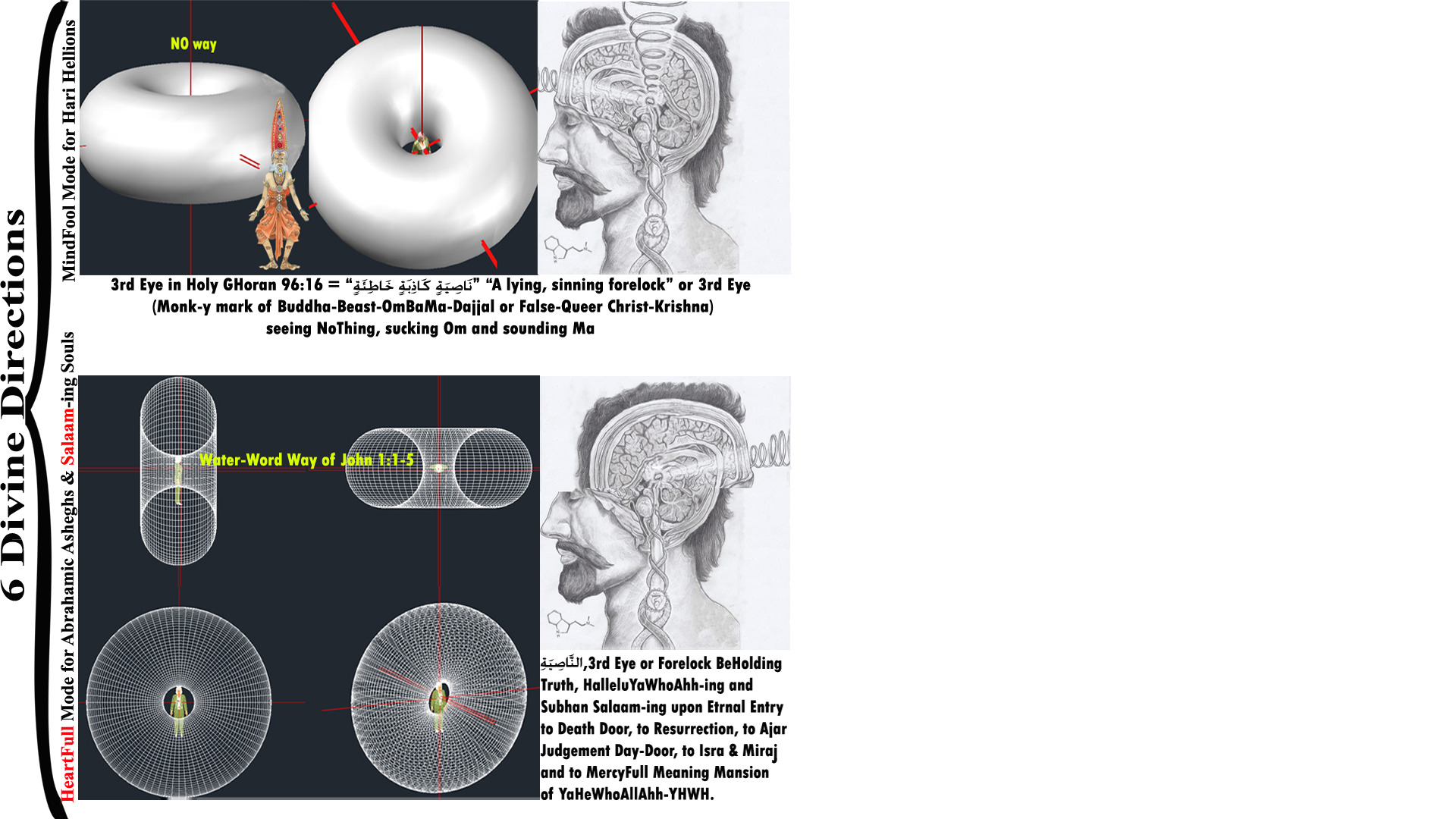 ” الكمأة من المن وماؤها شفاء للعين     “
Hadith from Ahmad-y RoseAhh of Muhammadian Ahh of AllAhh = “There is a [Psilocybin]Mushroom from [Mycelium]Manna[Mesh of TheMostMercyFull’s  Medicinal Memorandum] that is Healing for a [Forgetting] Eye [with Short Term Memory].”
” من عرف نفسه فقد عرف ربّه “
Hadith from Ahmad-y RoseAhh of Muhammadian Ahh of AllAhh = “Whoever Knows him/herSelf, then he/she Knows his/her LoveLord.” Man must be the only Worthy subject of the study for ManKind. Cognitive study of the potential tangentiality with internal Infinity and external Eternity of a mortal Soul will activate the ReCognition that its Ahh was None-Nun- نون neither internal, nor external, and neither infinite, nor eternal, Until it was TruthFully Touched-&-Turned-On by MeaningFull Means of YaHuWalHaqq-یاهوالحق-YHWH:EyAhh-AllAhh, He is The Truth Who is All Internal, All External, All Infinite and All Eternal. The Only Intuitive WordWay to Open the Doomed Door of Perception to Near DayDoor of Judgement, is to Turn TearFully to MercyAhh of AllAhh and Beg from His Fatherly Fire of ForGiveNest to Burn Upppp the Perception. It is in Holy Quran (59:19) that we READ : {“And be Not like those who Forgot AllAhh, so He Made them Forget themSelves. Those are the defiantly Disobedient”}.
Holy Hearty High Way
44
Exodus 16: Manna and Quail Provided
1 Later, they left Elim {Numbers 33:9= (They traveled from Marah and arrived at Elim. In Elim there were Twelve [Watery]Wells [of WordyWine] and 70 [Psalm]Palm [TruthTrees with TearFullTrunks], so they rested there [with ProAhhStraight-ing heads and HallelYaHuWaAllAhh-ing Hearts]). As we read in GHoran(7:160-162 and 2:57-60) where verses 162 and 59 will be discussed later on. It should be noted that mentioned WaterWord in Elim is NOT the literal H2O water which was Granted to people, their children and livestock at Massah-Meribah in Exodus(17:1-7).}, and the whole congregation of the EySsRaElites came to the desert of Zin, which lay between Elim and Sinai, on the fifteenth day of the second month after their departure from the land of Egypt.2 The whole congregation of the EySsRaElites complained against MosesAhh and AaronAhh in the desert. 3 The EySsRaElites told them, “If only we had died by the LoveLord’s HandAhh in the land of Egypt when we sat by the cooking pots, when we Ate [Blinding] Bread [of Barren Buddha-Beast and Asinine Ankh of Apis Cow of Apish Atheism] until we were filled [with Festered Fish of MindFoolNest]—because you brought us to this desert to kill this entire congregation with [hollow] hunger.” 4 The LoveLord Told MosesAhh, “Listen very carefully! I’ll cause [Fresh Fish and Fabulous] Food to Rain Down for you [by an Underneath Breath] from [Hearty] Heaven, and the people are to go out and gather each day’s [Fresh Psilocybe] Portion on That Day. In This Way I’ll TEST them to demonstrate whether or not they’ll live according to my instructions. وَمَا ظَلَمُونَا وَلَـكِن كَانُوا أَنفُسَهُمْ يَظْلِمُونَ 5 On the sixth day, when they prepare what they bring in, it will be double what they gather on other days.”6 So MosesAhh and AaronAhh addressed the entire congregation of the EySsRaElites: “This evening you will know that the LoveLord has Brought you out of the land of [MindFool] Egypt[ian pharaoh with his Soma-Stoned Sorcerers who Eat MaggotyMushroom=Apis-ic-CowDung and then Sit in Meditation-Masturbation], 7 and in the morning you will See the [ShekinAhh] Glory of the LoveLord [Coming from Higher DieMansion of The Under World], because He has Heard your [Coward] complaints against HimHolySelf. After all, who are we that you complain against us?” 8 MosesAhh also said, “ LoveLord Gives you [MannaMoonic] Meat to Eat in the evening, and [BismillAhh-y] Bread[Body of His MessiaAhhnic SalaamSalve] in the morning to Satisfy you[r Thirst after a TearFull Theurgy with YaHuWalHagh-یاهوالحق-YHWH-The Truth so that you Forget your hellish headaches from Hari hangovers], the  LoveLord will Hear your complaints directed against HimHolySelf. Who are we? Your complaints aren’t against us, but rather against the LoveLord.” 9 Then MosesAhh instructed AaronAhh, “Say to the whole congregation of the EySsRaElites, ‘Come Near Under the [ShekinAhhاسْكُنُوا ShadeAhh of] LoveLord’s Presenceوَإِذْ قِيلَ لَهُمُ اسْكُنُوا هَـذِهِ الْقَرْيَةَ, because He has Heard your complaints.’” 10 While AaronAhh was speaking to all the congregation of EySsRaElites, they turned toward the desert, & there the [Golden] Glory of the  LoveLord AllAhh was seen in [CowChrist]Cloudغَمَامَ 11 The LoveLord Told MosesAhh, 12 “I’ve Heard the complaints of the EySsRaElites. Tell them, ‘At Twilight [after a Rainy Night Under the TearFull CowChristCloud] you are to Eat [MannaMoonic] Meat [that is milled by mortar into Fish Flour] and in the Morning [after Feasting on Flour of Fresh Fish and Mixing it in your MannaPots=HeartPitchers=ClayCostrels with Salve Sight at Sweet SalaamCity or OliveOilAhhy LoveLook at Sweet SalaamCity and then Cooking the MercyFully-Formed Medium on Fatherly Fire of ForGiveNest of AllAhh] you are to be FullFilled with [BismillAhh-y] Bread[Body], so you may Know that I am The Only One LoveLord your AllAhhy GOD.’” 13 Later that evening [LoveLightFull Lattice or Neural NetWordکلمة النور of LoveLord or Moist Mycelium of Ripe] Quail [Rained Down=Ruach-ed Down from CowChristCloud and] Came up [close to the lowest surface of the Underground] and covered the camp, and then in the morning there was a layer of Dew[Ahh=طَلّטָל] around the camp. 14 When the layer of Dew[Ahh] evaporated [from UnderWorldWordWeb of Mycelium Mat] and went up [from Salve-y StemStraws], on the surface of the desert a Fine Flaky substance, as Fine[and Fresh] as [FishFull] Frost=CubensisCoverכְּפוֹרKphowrكَافُورًاQ(76:5), appeared on the ground. 15 When the EySsRaElites saw it, they asked one another, “What is it?”, because they did not know what it was. MosesAhh told them, “It’s the [Fresh Fish]Food that the  LoveLord has Given you to Eat.16 This is what the  LoveLord has Commanded: ‘You are to gather from it what each person is to Eat, about one omer [let’s forget about physical units] per person according to the number of your people, and one person is to gather for Everyone in his Tent [NOT necessarily to prescribe the MannaMeat to Everyone in his Tent, but to Share the MeaningFull Meaning and TruthFull Taste of the Cooked BismillAhh-y BreadBody, Witnessed Word and Digested DewAhh with Everyone].’”
MannaMinistry of “The Two Witnesses: Revelation11”, “Eldad-Medad: Numbers11”, “Measuring Witness: Zechariah2 & Isiah19” and from GHalbyGHoran {“Companions of the Inscription-
أَصْحَابَ الرَّقِيمِ  of (18:9) and Poor People-مَسَاكِينَ, The Boy-غُلَامُ & The Two Orphan Boys-غُلَامَيْنِ يَتِيمَيْنِ of (18:60-82)”}  and also  {“Creature of the Earth  or  Dabbat Al-Ard - دَابَّةُ الْأَرْضِ : (27:82) & (34:14)”}
45
MannaMinistry of “The Two Witnesses: Revelation11”, “Eldad-Medad: Numbers11”, “Measuring Witness: Zechariah2 & Isiah19” and from GHalbyGHoran {“Companions of the Inscription-
17 The EySsRaElites did this, some gathering much, some little. 18 When they measured it with a vessel the capacity of which was one omer, the one who gathered much did not have an excess, while the one who gathered little did not lack [; this Means to BeCome a PrayPaired Brideآل عمران with Properly-Digested BreadBody of EySaAhh-عیسی in Her Hezbollahy HeartAhh where Blessed WordVisions are Equally and Unifiedly Shared and Eaten by Eyes of the Heavenly Nation-Ummah (like Feeding 5000 Eyes with MessiaAhhnic MannaMoon in Matthew(14:21)); or in other word, this Means to BeCome a BeautiFaithFull Block of BismillAhh-y BelieveBuilding who is Built on RockyFoundation of Monolithic MessiaAhh or is Hanging from GodlyGripAhh of Ar-Rahmanic Rope of Redemptionعروة الوثقیQ(2:256)]. They Gathered exactly what each needed to Eat.19 Then MosesAhh told them, “No one is to LEAVE any of it until Morning.”20 But they did not listen to MosesAhh—some [Hippie] people left part of it until morning, and it Produced Maggots [with Malicious Taste of the Salty Water and Dark Dew of Demiurge Infected with Deva-Devi Disposal and Archon-ic Ashes of the Jinny Junk in it. Jewish Pharisees, Rotten Rabbis and Kabbalists of Queer Krishna use these Maggoty Mushrooms to Explore different Tantric Sex Poses] and Smelled [as] Bad [as Festered Fish of Foul Falsehood that is Used for Writing Rig Vedas], so MosesAhh got Angry at them [saying to Jinn-chewing Jews, Ill Israelites, Malicious Monk-ies of Queer Krishna and Stoned Apes of Apis that had Failed the TEST of AllAhh, that: “this is not Apish Ashram of Shitan or Soma Ceremony on Cow Dung of Nandi or Psychedelic Orgy of Yogi Gurus or Burning Man Festival or Magic Truffle Retreat or Psilocin Administering Unit of John Hopkins University of Shiva. Get the HariHell out of Here you Hindu Hippies and Shaking Abominations”]. 21 Every morning they gathered it, according to what each needed to Eat; and when the sun became hot, it Melted [the Frost of Fresh Fishes]. 22 On the sixth day they gathered twice as much [BismillAhh-y] Bread[Body in uncooked form], about two omers per person. Then all the leaders of the congregation came and reported to MosesAhh, 23 and he told them, “This is what the  LoveLord Said: ‘Tomorrow is a Sabbath observance, a Holy Sabbath to the  LoveLord. Bake what you want to bake and boil what you want to boil [as you can see here we have two types of Cooking: 1) fleshy & material processing of Fresh Fish or worldly cooking of Halal Meat in worldly pots with worldly fire and oil so that Cheesy Taste of Fresh Fungi become more Tolerable. Unlike the brewing process of Ayahuasca, this cooking does not change the chemical balance of CubensisCUP, 2) Wordy Cooking of the Digested DewAhh in Hearty ClayCostrels & MannaPots with Fatherly Fire of ForGiveNest and TearFull Drops of AmenAhhy OliveOilAhh and Subhan AllAhh-y SalveAhh], and put aside whatever remains to be kept for yourselves until morning.’” 24 So they put it away until morning, as Moses commanded, and it did NOT Smell Bad, and there were NO Maggots in it. 25 Moses said, “Eat it today, since today is a Sabbath to the Lord, and today you will NOT find it in the field.26 For six days you are to gather it, but on the seventh day, the Sabbath, there will NOT be any.” [Here MosesAhh is giving Forecast of ChristKarimy CowCloudالْغَمَامَ] 27 Nevertheless, that seventh day some of the people went out to gather, but they did not find any [Fresh, Halal and Unmelted Frost]. 28 Then the LoveLord asked MosesAhh, “How long will you people refuse to keep My Commandments and My Instructions? 29 You see that the  LoveLord has Given you the Sabbath, and so on the sixth day He Gives you [Honey] Food for two days. Let each person stay where he is; let no one leave his place on the seventh day.” 30 So the [BeautiFaithFull] people rested on the Seventh Day {{{{Numbers (33:10-11)={“10 They traveled from Elim, then rested by the Reed Sea.11 They traveled from the Reed Sea, then rested in the Wilderness of Zin.”}. As we Read in GHoran(7:163-66)= {“Q(7:16)3 And ask them about the [Reed Sea] town that was by the sea - when they Transgressed in the Sabbath - when their [Festered] Fish [of Foul Falsehood] Came to [TEST] them Openly [& Abundantly] on their Sabbath day, and the day they had no Sabbath They [=Clean Quails] did Not Come to them. Thus did We Give them TRIAL because they were defiantly disobedient. Q(7:164) And when a community among them said, "Why do you Advise [& Warn] a [Primate] People [of Hari Hanuman] whom AllAhh is [about] to Destroy or to Punish with a Severe Punishment?" They [The GOD-Fearing & EySlamoChristian Advisors] Said, "To be Absolved&Exonerated before your LoveLord and perhaps they may Fear HimHolySelf." Q(7:165) And when they Forgot that by which they had been Reminded, We Saved those who had Forbidden Evil and Seized those who Wronged, with a Wretched Punishment [of Drowning in Parvatic Plagued], because they were defiantly disobeying. Q(7:166) So when they were insolent about that which they had been Forbidden, We Said to them, "BE APES, DESPISED! قِرَدَةً خَاسِئِينَ!")
أَصْحَابَ الرَّقِيمِ  of (18:9) and Poor People-مَسَاكِينَ, The Boy-غُلَامُ & The Two Orphan Boys-غُلَامَيْنِ يَتِيمَيْنِ of (18:60-82)”}  and also  {“Creature of the Earth  or  Dabbat Al-Ard - دَابَّةُ الْأَرْضِ : (27:82) & (34:14)”}
46
MannaMinistry of “The Two Witnesses: Revelation11”, “Eldad-Medad: Numbers11”, “Measuring Witness: Zechariah2 & Isiah19” and from GHalbyGHoran {“Companions of the Inscription-
[and so Three Millenniums later in their TowerWell of Babel, they made out of It=قِرَدَةً خَاسِئِين Hanuman-y Darwinism and Proudly Called themselves “Nuclear Apes which are equipped with LGBT-Supporting HumanOrganizations and Evolutionist Universities with Apish Anthropologies and PlanetApe-Making Hollywoods!”]”}. And so the same Entitlement is Decreed until the End of Time for all of the Soma-stoned sadhus, Smelly sorcerers, Psychedelic Psychonauts, Hari Hellions and Festered Fans of ‘Stoned Ape Theory of Evolution’ that is theorized by a trash Tavistock product and a CIA-supported promoter of Maggot-y Mushroom called Terence McKenna. Similarly when I, in my  MannaMinistry as one of the Two Companions of Inscription, Call&Title entire Endlighted Arena of LSD-ized Hippies, Ayahuasca Sleepers, Ibogaine Gobblers and Despised DMT-Trippers as ‘Stoned Apes’, I am Not trying to insult anyone; I am just ReMind-ing the Rolling Stones of the Plagued Pagan Phenomena of the End Time about How The Unchangeable Creator LoveLooks at  their Miserable Monk-iness!)}}}}. 31 The EySsRaElites named it “Manna”. It was white like coriander seed, and tasted like a wafer made with Honey. {{let’s get a HoneyLogy Degree by Starting from Matthew(3:4)={“3John's clothes were made of camel's hair, and he had a leather belt around his waist. His [FireFully-Sterilized] Food was [MannaMeat of] Locusts [who Leap like Christian Quails from LoveLightFull Lips of The LambLamp] and Wild Honey [that Gushes Fourth like Golden WaterWord from 12 Fountains of The Ruachy Rock]”}. Here I want to elaborate on Halal Honey by quoting Four Verses from Sweet Surah of Bee, one of my Favourite Surahs, from GHoran of the GHalb = {“Q(16:67) And from the Fruits of the [Psalm]Palm Trees [with DewDating Dates] and the Grapevines [of EyeBalls] you take [Wordy and worldly] intoxicant and Good Provision. Indeed in that is a Sign for a people who Reason [Ar-Rahmanic-Cally & ReCallFully]. Q(16:68) And your LoveLord Revealed to the [EySaAhh MessiaAhh or ‘Sappy Scroll of Scribed Spores’ or Royal] Beeالنَّحْلِ [of Ar-Rahmanic Belvedere], "Takeاتَّخِذِ=Blessبَارَكَ فِيهَاQ(41:10)=HoverرَخُوَרָחַףGen.(1:2) [Nazareth-y] Nest for Yourself among the [Underground] Mountainsجبال[Fountains of JinnyAsh=AphroditeIfrit-y WhalesGen.(1:21)=Q(20:105,21:79), among the [Tryptamine] Trees=Backbones and that [Fleshy Pots=Primates] which They Construct. [This Nest Taking is BeeLiving Blessing of Believing Bee.] Q(16:69) Then Eat from all the [EyeBalls & DewDating Dates & Fresh] Fruits [of GalileeGarden] and Follow the [Word]Ways that your LoveLord Laid Smoothly Down [for You=YaHuSha]." There Emerges from His [12 Fold]Belliesبُطُونِهَا a [Holy] DrinkAhh=WineVersesشَرَابٌ, Varying in [ChristKarimy] Colors [Firmمُّحْكَمَاتٌ  HoneyAhhs or Allegoricalمُتَشَابِهَاتٌ HoneyAhhs of Q(3:7)], in which there is Healing for [ForgetFool] people [with Blind Eyes]. Indeed in that is a Sign for people who give Thought [to The Truth of The ReTurn to BeautiFaithFull Belvedere of Ar-Rahman]. Q(16:70) And AllAhh Created you; then He will Take you in [Come Call of] Death. And among you is he who is Lowered to the Most Lowest[=Earliest] Age[=Creation Phase in the Underworld where Soul is Made=Progressed from TombStone to Sperm to Suspension=AlaghyAdam and then to LumpedMask=BasicWord] so that he will Not know a [scientific knowledge & rubbish falsehood & trivial] thing, After [having had the Remembered] Knowledge=Gnosis [of Genesis and then BeComing a Dancing DewAhh in HalleluYaHuWaAllAhh-ing Hivemind]. Indeed, AllAhh is All-Knowing and All-PowerFull”}. It is Healthy to leave here a Honey Hint for interested Hearts about Samson’s Marriage and his Riddle in Judges 14 where we selectively Read that = {“5 Then Samson went down in the direction of Timnah with his father and mother and arrived as far as the vineyards of Timnah. And—surprise!—a young lion [Juvenile Jinn] came roaring at him! 6 The [Subhan-AllAhh-Singing] Spirit of the LoveLord Rushed upon him [as Ar-Rahmanic RockRuach], and he Ripped the [Devi] lion Apart [Subhan-AllAhh-Singing Sword] as one might Dissect a young [Guru] Goat [or Annihilation Antelope of Shitan-Shiva], even though he carried nothing in his hand [but a TruthFull Tongue with Honey Spirity WordSword of Subhan-AllAhh]. But he didn’t tell his father and mother what he had done. 7 Then he went down and talked to the woman, and she looked fine to Samson. 8 When he came back later to Marry her, he turned aside to observe the lion’s carcass. Amazingly, there was a swarm of [Bonus] Bees in the [bashed] body of the [Nephilim-y] lion, complete with [Halal] Honey [that Dropped from Defeating the DarkDragon-ic Deva-DeviLion with Love-LightFull Spirity WordSword].9 So he scraped some of the Honey out into his hands and went on his [worldly] way, [Wording HallelYaHuWaAllAhh-ing Honey as a Victorious Nazareth-y Warrior and] Eating all the while. When he met his father and mother, he Gave=Shared some [SalveAhh-y SapStory] to them, and they Ate it, too. But he didn’t inform them that he had scraped the [All-Hymned-AllAhh-الْحَمْدُ لِلَّـهِ-ing] HoneyAhh from the [Revisited] carcass of the lion…. [later on in his Marriage:] 12 “Let me tell you a riddle,” Samson told them. “If you can solve it during this week-long festival, I’ll give you 30 linen garments and 30 formal garments.13 But if you don’t solve it, then
أَصْحَابَ الرَّقِيمِ  of (18:9) and Poor People-مَسَاكِينَ, The Boy-غُلَامُ & The Two Orphan Boys-غُلَامَيْنِ يَتِيمَيْنِ of (18:60-82)”}  and also  {“Creature of the Earth  or  Dabbat Al-Ard - دَابَّةُ الْأَرْضِ : (27:82) & (34:14)”}
47
MannaMinistry of “The Two Witnesses: Revelation11”, “Eldad-Medad: Numbers11”, “Measuring Witness: Zechariah2 & Isiah19” and from GHalbyGHoran {“Companions of the Inscription-
you’ll give me 30 linen garments & 30 formal garments.” “Tell us your riddle and we’ll solve it,” they responded. 14 So he told them: From The [FruitEating BeeBookQ(16:69)= EySaAhhy] Eater [of HolyHearts=Entry DayDoor of EySlamoChristian EyeBall to ParadisePalace] Came Something Edible [like 12 RuachyRivers of HolyHoneyAhh of Q(7:160)]; and from the Strong[=Defeated Carcass of ‘Krishnian DeviLion=Rama Rotted Reptile=Trash Tyke=Elf-y AphroditesIfrit=Hari Horse’ which is SuperSonicKali-OmmmPowered] Came Something [as] Sweet [as All-Hymned-AllAhh-الْحَمْدُ لِلَّـهِ-ing HoneyAhh]. 18 Then the men of the city answered him just before sunset on the seventh day: “What is Sweeter than [EyeHealingشِفَاءٌQ(16:69)] HoneyAhh? What are stronger than [Dark Devi]lions?”}. I also have to mentioned here that one of the ancient ways to preserve the Holy Children, Beefy Bees, Leaping Locusts or Rained Quails from ChristKarimy CowCloud was to dip Them in jars with literal honey}}. 32 MosesAhh said, “This is what the LoveLord has Commanded: ‘Set aside one omer of it for Future Generations, so that they may See the Food with which I [Fatherly] Fed you in the desert when I brought you out of the land of Egypt.’” 33 Then MosesAhh told AaronAhh, “Take a Jar, Fill it with about one omer of Manna [Liver of BeeLiving LambLamp] and Place it in the LoveLord’s [Permanent] Presence [=سَكِينَةٌShekinAhhy ShineShalom Inside BeeLive ArkCoffin of Q(2:248)=Hebrews(9:4)], to be Preserved throughout Future Generations {All the Wordy Way down to the Last Ones who are The Two Witnesses, Eldad-Medad, Companions of Inscription or Dabbat Al-Arz. It is indeed in GHalby GHoran in Surah of [BismillAhh-y Bread by Heavenly Honey]Food that we Read = {“Q(5:111) And [Remember] when I inspired to the [DewAhhy] Disciples, "Believe in Me and in My [MercyFull] Messenger, EySaAhh-عیسی." They said, "We have BeeLived, so bear Witness that indeed we are Muslims in [Salaaming Sujud and ProAhhStraight-ing Submission] to AllAhh]." Q(5:112) [And Remember] when the [DewAhhy] Disciples said, "O EySaAhh-عیسی, Son of MaryAhh, can your LoveLord Send down to us a [MannaMoonic Maedeh- مائدهand Fresh Fish]Food from the Heaven? [YaHuSalaam] Said," Fear AllAhh, if you should be Believers." Q(5:113) They said, "We wish to Eat from it and let our EyeHearts be Satisfied [by SalveSap] and Know that you have been TruthFull to us and Be among Witnesses [of The TruthFull Throne]." Q(5:114) Said EySaAhh-عیسی, the Son of MaryAhh, "O AllAhh, Our LoveLord, Send Down to us [MannaMoonic Maedeh-مائده and Fresh Fish]Food from the [Honey Heights of] Heaven to be for us a [Fabulous] Food for the First of us and The LAST [including The Two Witnesses] of us and a sign from You. And Feed us, and You are The Best of Feeders." Q(5:115) AllAhh Said, "Indeed, I will Sent it Down to you, but whoever disbelieves afterwards from among you - then indeed will I Punish him with a Punishment by which I have Not Punished anyone among the worlds!!"”}. As to the punishment that is specified by AllAhh for his MannaMoonic Men, we also Read in Surah of EySsRaEl-y  Al-EySsra-الإسراء  or  ‘Night Journey’ that = {“Q(17:73) And indeed, they were about  to tempt you away from that which We Revealed to you in order to [make] you Invent about Us something else; and then they would have taken you as a friend. Q(17:74) And if We had Not Strengthened you, you would have almost inclined to them a little. Q(17:75)  Then [if you had], We would have made you Taste Double [Punishment in] life and Double [after] Death. Then you would not find for yourself against Us a helper.”}. 34 So AaronAhh Placed it before the [ArkCoffin of] Testimony to Be Kept [as Fresh Fish or Frozen Frost], just as the LoveLord had Commanded MosesAhh. 35 The EySsRaElites Ate MannaMoon for 40 years until they came to a land where they could settle. They Ate MannaMoon until they came to the border of the land of Canaan. 36 Now one omer is a tenth of an ephah [which has been enough for all of the Salaaming Messengers, DewAhh-ing Disciples, Holy Dervishes, Subhan-y Sufis and Wordy Witnesses of AllAhh from MosesAhh until Eldad-MedadAhh at the End of time]. 
Numbers 11:
11 Eventually, the people began complaining about their distress, and the LoveLord Heard them. When the LoveLord Heard, His Anger Flared up and the LoveLord’s Fire Incinerated some of them within the Outskirts of the [EySsRaEl-y] Camp [and Throw them into Bitumen Bores of Genesis14. The same Ill Israelis are still Bombing the EySsRaElites of The Inner Courtyard who are living in our dimension in Gaza Strip.].2 When the people cried out to MosesAhh, He Prayed to the LoveLord and the Fire Stopped. 3 He then named that place Taberah, because the  LoveLord’s Fire had Incinerated some of them [which were Soma-Stoned with Maggoty Mushroom]. 4 Meanwhile, certain [Sameritan Sorcerers and Rama Rots and Reptilian] Riff-raff among the people had an Insatiable Appetite for [both Festered Fish of Foul Falsehood and Mundane] Food [which is Called Buddha Medicine; it is called Sex Enhancing Aphrodisiac among Poisoned Orangutans of Mushroom Orgies].
أَصْحَابَ الرَّقِيمِ  of (18:9) and Poor People-مَسَاكِينَ, The Boy-غُلَامُ & The Two Orphan Boys-غُلَامَيْنِ يَتِيمَيْنِ of (18:60-82)”}  and also  {“Creature of the Earth  or  Dabbat Al-Ard - دَابَّةُ الْأَرْضِ : (27:82) & (34:14)”}
48
MannaMinistry of “The Two Witnesses: Revelation11”, “Eldad-Medad: Numbers11”, “Measuring Witness: Zechariah2 & Isiah19” and from GHalbyGHoran {“Companions of the Inscription-
As a result, they wept and turned back, and the Israelis cried out, “If only somebody would feed us some [Maggot-y Manna and Krishnian Quail or Mundane] Meat! 5 How we remember the [our Mushroom Orgies on Festered] Fish that we used to Eat in Egypt for free! And the cucumbers, melons, leeks, onions, and garlic! 6 But now we can’t stand it anymore, because there’s nothing in front of us except this [MessiaAhhnic] MannaMoon [[[[Who is for Sacred Pilgrimage to Purity Palace. We do Not Want That; give us Organic Food and LSD Microdosing or Mushroom Tea and Marijuana and we Make the Earth like Hindu Heaven of Hari Hellions of Festered Pharaoh! Along these lines we Read in GHalby GHoran that = {“Q(2:61) And [recall] when you said, "O MosesAhh, we can never endure One [Fresh Fish]Food . [Having MannaMoon and SalveAhh mentioned 4 Verses before this one, we can clearly see here that They were considered two forms of ONE Food, just like fish and its oil that are similar in nutritional properties]. So call upon your LoveLord to bring forth for us from the earth its green herbs and its cucumbers and its garlic and its lentils and its onions." [MosesAhh Pulled His hairs out of Anger and] said, "Would you Exchange what is Mundane [Sex Drug like Gentile Genital Viagra or Mind Booster of JinnNous Apes] for [LoveLambLamp’s Liver=MannaMoon=]What is Holy [SalveAhh and Healing HoneyAhh for Hezbollahy HeartAhh]? Go into [any] settlement and indeed, you will have what you have asked." And humiliation and wretchedness were Stamped upon them and they were Visited with [Incinerated] Wrath from AllAhh. That was because they [repeatedly] Disbelieved in the [Sweet] Signs of AllAhh and Killed the ProAhh-Phets [and MercyFull MannaMoonic Masters and SalveAhhy SufiSailors] without right. That was for their Disobedience and Transgression.”}. 7 Now Manna was reminiscent of coriander [this is Reptilian Translation of Jewish Rabbi Rabbits of LSD-ized Alices in ViShNu Wonderland. GudH1464גּוּדJedalA.P.جدالFightEng. or GadadH1413גָּדַדJodaA.P.جداCutSeparateEng. have nothing to do with] GadH1407גַּדGhodeArab.Persغُدَّة=Anything that is SwollenDomeBulgeTumourEdema-Like like MushroomCapEnglishTranslation, with an appearance similar to ChangedFrostedGEN.(2:12)BedolachH916تبدیلבְּדֹ֫לַח [WaterWord of EySaAhhy RiverAhh Whose GoldenOliveOilAhh of Zah+AbH2091زهابזָהָב=Drained DewAhh is Sedimented into our dimension in form of Amber Dates or DewAhhDating Dates of PsalmPalm-ian TruthTree in Q(19:25)=رُطَبًا جَنِيًّا]. 8 People would go out to gather it, then they would grind it in mills or pound it in mortars, and then they would boil it [in the Flour Form from Fresh Fish or Frozen Frost] in pots or make cakes out of it [like Marijuana Brownies!] that tasted like butter cakes. 9 When the SunrisedSalveAhh=DrizzledDewAhhQ(2:265)TalH2919طَلٌّטָל[=TalaP.طلاGoldطلوع] FellAhh in the Camp, the MannaQ(2:57,7:160,20:80)-H4478מָןالْمَنَّ [of Al-Mannanالمَنَّان-y  AllAhh=GenerousGOD] Came with it. 10 MosesAhh heard the [unthankful] people weeping throughout their entire families. Everyone gathered at the entrance to their Tents so that the LoveLord was very Angry! MosesAhh thought the situation was bad, 11 so he asked the LoveLord, “Why did You bring all this trouble to your Servant? Why haven’t I found Favor in Your [EySaAhhy] Eye? After all, You’re putting the burden of this entire people on me! 12 Did I conceive this people or give birth to them, so that you would tell me to carry them near my Heart like a [Nazareth-y] Nurse carries a suckling baby to the land that you promised to their forefathers? 13 Where am I going to get [Maggot-y Manna and Mundane] Meat to give this people? After all, they’re crying in front of me, ‘Give us [Maggot-y Manna to Party and Mundane] Meat to Eat[; Instead of benefiting from Eating The Real Meat with MosesAhh and Meeting RealMansion of Ar-Rahmanic RealM. Mundane People of Cheep Choices are mistakenly thinking of MosesAhh as BurningManFestival Gurus or Hari Krishna Drug Dealers of Hippie Ceremonies of Fertility Pharaoh-Gog of End Time with a Cornucopia Hat which is Fool of Falsehood & Fake Fruits]!’ 14 I cannot carry this whole nation! The burden is too heavy for me! 15 If this is how You treat Me, Please kill Me right now, if I’ve found Favor in Your [EySaAhhy] Eye, because I don’t want to keep staring at all of this misery!” 16 Then the  LoveLord Told MosesAhh, “Gather together for Me 70 Men who are Elders of EySsRaEl, [Muslim Masters]Men whom You know to be Elders of the people and officers over them. Then bring them to the [EySaAhhy-Eden-DayDoor=MessiaAhhnic MotherShip=]Tent of Meeting and let them stand there with you. 17 Then I’ll Come Down and Speak [through my Salaaming Soul] with you. I’ll Take some of the [Subhan-AllAhh-ing] Spirit that Rests on you[r WonderFull WordAhh] and Apportion it among Them, so that They may Help You Bear the burden of the people. That way, You won’t Bear it by Yourself.” 18 “But Give this CommandAhh to the people: ‘You are to Consecrate yourselves, because tomorrow you’re going to Eat [MannaMoonic] Meat, since you’ve complained where the LoveLord can Hear it, “Who can Give us [Manna] Meat to Eat?
أَصْحَابَ الرَّقِيمِ  of (18:9) and Poor People-مَسَاكِينَ, The Boy-غُلَامُ & The Two Orphan Boys-غُلَامَيْنِ يَتِيمَيْنِ of (18:60-82)”}  and also  {“Creature of the Earth  or  Dabbat Al-Ard - دَابَّةُ الْأَرْضِ : (27:82) & (34:14)”}
49
MannaMinistry of “The Two Witnesses: Revelation11”, “Eldad-Medad: Numbers11”, “Measuring Witness: Zechariah2 & Isiah19” and from GHalbyGHoran {“Companions of the Inscription-
أَصْحَابَ الرَّقِيمِ  of (18:9) and Poor People-مَسَاكِينَ, The Boy-غُلَامُ & The Two Orphan Boys-غُلَامَيْنِ يَتِيمَيْنِ of (18:60-82)”}  and also  {“Creature of the Earth  or  Dabbat Al-Ard - دَابَّةُ الْأَرْضِ : (27:82) & (34:14)”}
After all, life was better with us in Egypt.” Therefore, the LoveLord is going to Give you  [Maggot-y Manna and Mundane] Meat and you’ll Eat— 19 not only for a day, or for two days, or for five days, or for ten days, or for 20 days, 20 but for a whole month—until it Comes out your nostrils and makes you vomit. This is because you’ve Despised the LoveLord, Who is among you, and you cried out in His [Paternal] Presence by complaining, “Why did we ever leave [LGBT] Egypt?”’” 21 MosesAhh Responded, “I’m with 600,000 people on foot and You’re Saying I am to Give them enough [Maggot-y Manna and mundane] Meat to Eat for a whole month? 22 What if we were to slaughter our entire inventory of flocks and herds for them [to give them Mundane Meat]? Would that be enough? What if we could gather all the [False] Fish in the sea in nets for them? Would that be enough, either?” 23 But the LoveLord Responded to MosesAhh, “Is the LoveLord short on Power? You’re now going to Witness whether what I Say will Come to pass or not.” 24 So MosesAhh went out and Told the people what the LoveLord had Said. He gathered 70 Men from the Elders of the people and stationed them around The Tent=Eid=אֹ֣הֶל מֹועֵ֔ד=أهل موعود. 25 The LoveLord Came Down in a CowChristCloud=عَيّنَةAnanעָנָן=SampleResemblance, Spoke to MosesAhh, and Made an apportionment from the [Subhan-AllAhh-ing] SpiritAhh who Rested on Him to the 70 Elders. When the [Subhan-AllAhh-ing] SpiritAhh Rested on them, They Prophesied, but They never did it Again. {It should be noted that this Sanhedrin of 70 Elders is NOT circle of Seventy Judges that MosesAhh chose in Exodus18, nor it is the mentioned Seventy Elders whom we Read about in Exodus (24:9-11) in Sinai = {“9 Then MosesAhh went up with AaronAhh, Nadab, and Abihu, and Seventy of EySsRaElites Elders, 10 and They SawAhh The AllAhhy God of EySsRaEl. Beneath His Feet was Some[EySaAhh MessiaAhhy]Thing like a Pavement MadeAhh of Sapphire StoneAhh, as Clear as The [CowChristCloud] Sky Himself. 11 God did NOT Harm the EySsRaEl-y Nobles; They SawAhh HimHolySelf, yet They Lived to Eat [Bismillah-y Bread or MercyFull MannaMeat] and Drink [Halal HoneyAhh of HallelYaHuWaAllAhh]”}. We Read about this Sanhedrin of 70 Elders with Apportioned Spirit in GHalby GHoran(7:155-156 & 2:55-56) Respectively that = {“Q(7:155) And MosesAhh Chose from His people 70 Men for Our Appointment. And when The [Firmamental EySaAhh]Earthquake Seized them, MosesAhh said, "My LoveLord, if You had Willed, You could have Destroyed them before and me [as well]. Would You Destroy us for what the [Mind]Foolish [Doubters] among us have Done? This is not but Your TRIAL by which You Send Astray whom You Will and Guide whom You Will. You AreAhh our ProtectorAhh, so Forgive us [by Your Cleansing FireAhh of ForGiveNest] and have MercyAhh upon us; and You AreAhh The Best of Forgivers. Q(7:156) And Decree for us in this world Good and [also] in the Hereafter [AmenAhh Yah AllAhh]; indeed, we have Turned back to You." [AllAhh] Said, "My Punishment - I Afflict with it whom I Will, but My Mercy EncompassAhhes All things." So I will Decree it [especially] for those who FEAR Me and Give ZakatH2135זָכָה [or Tax on Treasured Testimony and Wordy Wealth that they have Acquired] and those who Believe in Our Verses. Q(2:55) And [recall] when you[r MindFoolish Doubters] said, "O MosesAhh, we will never Believe you until we See AllAhh outright"; so The [Firmamental EySaAhh]Thunderbolt Took you while you were looking on [Maggot-y MannaMeat]. Q(2:56) Then We [Removed the Maggot and Made the Manna MercyFull and] Revived you after your [Entry to the DarkDurga]Death that perhaps you would be GrateFull.”}. 26 Now Two Men had Remained in [EySsRaEl-y] Camp. One was named Eldad and the other was named Medad. When the [Subhan-AllAhh-ing] Spirit Rested on them, since they were among those who were Listed but had NOT gone out to The Tent, they Stayed Behind and Prophesied in the [End Time] Camp [as I am Dewing now! When Yemen & Gaza Strip is Under Israeli & Saudi Arabian Bombardment!]. 27 A young [Joshua Master]Man ran and reported to MosesAhh, “Eldad and Medad are Prophesying in the [End Time] Camp [as The Two Witnesses of the Book of Revelation Chapter 11, Companions of Inscription-اصحاب الرقیم and The Two Orphans-غلامین یتیمین from GHalby GHoran (18:9,60-82), and also Creature of the Earth-دابة الأرض from GHalby GHoran(27:82)]!” 28 In response, Nun’s son Yoshua, Moses’ Attendant and one of His Choice Men, exclaimed, “My Master MosesAhh! Stop them!” 29 “Are you jealous on account of Me?” MosesAhh asked in Reply. “I Wish All of the LoveLord’s People were Prophets and that the LoveLord would Put His [Subhan-AllAhh-ing] Spirit upon them!” 30 Then MosesAhh—that is, He and the Elders of [EySlamoChristian] EySsRaEl—Returned [from Eternity] to the Camp [of almost 33 hundred years before the End Time]. 31 Just then, a [EySaAhhy] WindAhh Burst Forth from the LoveLord, who Brought [Unclean and Clean]Quails=SalveAhh from the [SevenSky]Sea and Spread Them all around the [physical] camp, about a day’s journey in each direction, completely encircling the camp about two cubits deep on the [underground] surface of the ground!
50
MannaMinistry of “The Two Witnesses: Revelation11”, “Eldad-Medad: Numbers11”, “Measuring Witness: Zechariah2 & Isiah19” and from GHalbyGHoran {“Companions of the Inscription-
أَصْحَابَ الرَّقِيمِ  of (18:9) and Poor People-مَسَاكِينَ, The Boy-غُلَامُ & The Two Orphan Boys-غُلَامَيْنِ يَتِيمَيْنِ of (18:60-82)”}  and also  {“Creature of the Earth  or  Dabbat Al-Ard - دَابَّةُ الْأَرْضِ : (27:82) & (34:14)”}
32 The people stayed up all that day, all that night, and all through the next day, gathering [Unclean and Clean] Quails. The one who gathered least gathered enough to fill ten omers, as They spread out all around the camp. 33 But even as they were Chewing the [Maggot-y] Meat and before they had swallowed it, the LoveLord became very Angry with the people and Struck [the perverts] them with a Disastrous Plague [from Parvati Pit]. 34 That’s why the place was named Kibroth-hattaavah, because they buried the [Primate] people there who had an Insatiable Appetite for [Soma StoneNest by Maggoty] Meat. 35 Later, the people left Kibroth-hattaavah for Hazeroth and camped there.
Selective part from Psalm 78
15 He Split rocks in the wilderness and gave them drink [DewAhh] as abundant as the depths.16 He Brought Streams out of the stone and made [Wordy] Water Flow down like rivers.17 But they continued to sin against Him, rebelling in the desert against The Most High. 18 They deliberately tested God, demanding the [Fish] Food they craved. 19 They spoke against God, saying, “Is God able to provide [Fish] Food in the wilderness? 20 Look! He Struck the Rock and [Wordy] Water Gushed out; Torrents Overflowed. But can He also Provide [BismillAhh-y] Bread or Furnish [Manna]Meat for His people?” 21 Therefore, the LoveLord Heard and Became Furious; then Fire Broke out Against Jacob, and Anger Flared up Against Israel 22 because they did not Believe God or Rely on His [SoulFull] Salvation. 23 He Gave a CommandAhh to the [12Fold ChristKarimy] Clouds Above and Opened the [12 Day]Doors of [HoneyAhhy] HeavenAhh. 24 He Rained [Clean Quail and] Manna[Meat] for them to Eat; He Gave them [Godly] Grain from Heaven. 25 People Ate the [BismillAhh-y] Bread of Angels. He Sent them an Abundant Supply of [Fish] Food. 26 He Made The [SabaAhh] East Wind [of EySaAhh MessiaAhh] Blow in the Skies and Drove the South Wind by His Might. 27 He Rained [Manna]Meat on them like dust, and Winged [Bready] Birds like the sand of the [SevenSky]Seas. 28 He Made Them Fall in His Camp, all around His [TruthFull] Tent[Tree]. 29 They Ate and were completely satisfied, for He Gave them what they craved. 30 Before they had satisfied their [Hindu] desire, while the [Serotonin-Changing] Food was still in their [Synaptic] mouths, 31 God’s Anger Flared up Against them [and their Doubtful Unthankfulness], and He Killed some of their best [Ankh-Eating] men. He Struck Down Israel’s choice young men. 32 Despite all this, they kept Sinning and did not Believe His Wonderful Works. 33 He Made their days end in [MindFool] Futility, their years in sudden disaster. 34 When He Killed some of them, the Rest Began to Seek Him; they Repented and Searched for God [at Their Hearts instead of their Coward Crown Chakra Clitorises]. 35 They Remembered that God was their [Ar-Rahimy Rope and Ar-Rahmanic] Rock, their Redeemer, the Most High God. 36 But they deceived Him with their mouths, they lied to Him with their tongues, 37 their Hearts were insincere toward Him, and they were unfaithful to His  [ChristKarimy] Covenant. 38 Yet He was Compassionate; He Atoned for their guilt and did Not Destroy them. He Often Turned His Anger Aside and did Not Unleash All His Wrath. 39 He Remembered that they were only flesh, a wind that passes and does not return. 40 How often they rebelled against Him in the wilderness and grieved Him in the desert. 
1 Kings 17: Elijah Visits the Widowed Mother of Zarephath
8 Then this message came to him from the LoveLord: 9 “Get up, move to Zarephath in Sidon, and stay there. Look! I’ve Commanded a Widow to Sustain you there.” 10 So He got up and went to Zarephath. As He arrived at the entrance to the city, a Widow was there gathering [Candle]sticks . So He asked Her, “Please, may I have some [Wordy] Water in a [Cubensis Capغُدَّةגַּד]Cup so I can have a Drink [of DewAhh from your Holy Dances in Higher DieMansion].” 11 While She was on Her way to get the [Wordy] Water, He called out to Her, “Would you please also Bring me a piece of [BismillAhh-y] Bread while You’re at it?” 12 “As the LoveLord Your AllAhhy God Lives,” She Replied, “I don’t have so much as a muffin, just a handful of Flour [of Fish Food] in a bowl and some [SalveAhh-y] Oil left in a bottle. Now I’m going to find some [Candle]Sticks so I can Cook a last Meal [by AllAhhy Alchemy in Hearty Vessel] for my son and for me. Then we’re going to Eat it and Die.” 13 But Elijah Told Her, “You can Stop being Afraid. Go and do what You said, but first Make Me a Muffin and Bring it to Me. Then Make a Meal for Yourself and for Your Son, 14 because this is what the LoveLord AllAhhy God of EySsRaEl Says: ‘That Jar of Flour [of Fish Food] will Not run out, Nor will that Bottle of [SalveAhh-y] Oil become empty until the very day that the LoveLord Sends Rain [of DewAhh] on the surface of the ground.’” 15 So She went out and did precisely what Elijah told Her to do. As a result, Elijah, the Widow, and Her Son were Fed for days. 16 The Jar of Flour [of Fish Food] Never ran out [due to ThankFullNest of their Hearts] and the Bottle of [SalveAhh-y] Oil Never became empty, just as the LoveLord had Promised through Elijah.
51
MannaMinistry of “The Two Witnesses: Revelation11”, “Eldad-Medad: Numbers11”, “Measuring Witness: Zechariah2 & Isiah19” and from GHalbyGHoran {“Companions of the Inscription-
أَصْحَابَ الرَّقِيمِ  of (18:9) and Poor People-مَسَاكِينَ, The Boy-غُلَامُ & The Two Orphan Boys-غُلَامَيْنِ يَتِيمَيْنِ of (18:60-82)”}  and also  {“Creature of the Earth  or  Dabbat Al-Ard - دَابَّةُ الْأَرْضِ : (27:82) & (34:14)”}
DieWing Deeply into SevenSkySeas,   Floating FaithFlightFully into BreezedBloodAhh of ChristCloud   and   WhirlAhhing into MessiaAhhnic WineWind Who Belongs to AllAhh
1)    GHalAhh:Says GHalby:Hearty GHoranAhh that :
Q(10:22) It is He who Enables you to travel on [worldly sea and dry] land [=Surface Earth] and [SevenSky]Sea[s of the Deep Earth and HighHoly Heaven] until, when you are in [SoulFull StarShips and Worshiping Word]Ships-الْفُلْكِ and they [Waft out on UnderWorldWeb of WaterWord and Sufi]Sail-جَرَيْنَ with them by a Good [and Warbling] Wind-بِرِيحٍ and they Rejoice therein, there Comes [Angelic Wings from which Rises] a Storm[Spirit]y Wind-رِيحٌ عَاصِفٌ and the [WillAhh-ed] Waves- الْمَوْجُcome upon them from everywhere and they assume that they are surrounded, [then] they Supplicate [Straightly] to AllAhh, making their [Floating] Faith[Flight] Sincere for AllAhhHim Only: "If You should Save us from This [Firmamental WhirlpoolVortex], we will surely be among the ThankFull."  Q(10:23)  But when He Saves them [and Gets His ChristKarimy WindAhh of Ruachy Rih رِيحٌ عَاصِفٌ to Subside], at once they commit injustice upon the earth without right. O ManKind, your InsolenceHatredViolenceبَغْيُكُمْ is Against your own Souls [& your MindFoolNest Hurts your Own Holy Heart], [being merely] the enjoyment of worldly life. Then to [Beauty&Truth] Us is your ReTurn, and We will Inform you of what you used to do.  Q(10:24) The example of [Tryptamine-Trapped low]life [on Mental Mud of Mundane Manhole=Earth] is but like [Amino Acid] Rain-مَاءٍ[=Alaghعلق-y Adam=Suspended Spermنطفة] which We have Sent DOWN from the [Seven]Sky[Seas of the Deep Earth and HighHoly Heaven] that the [Mineral Kingdom and Mycelium MeshDome and] Plant Kingdom of the Earth absorb - [those] from which [Languaged Humans or Weed&Wheat-y] Men and Animal [Kingdom] Eat - until, when the Earth has Taken on her Ornaments-زُخْرُفَهَا and is Embellished-زَّيَّنَتْ [by Her biological diversity & Her Heart Pitcher Diversity] and its [Pagan] people suppose that they are masters of Her [and Make for themselves GodGog Particles], there Comes to Her Our [WillFull] CommandAhh [from Our ChristKarimy Cowmmand Center] by night or by day, and We Make Her as reaped harvest, as if it had not flourished yesterday. Thus do We Explain in Detail the Signs [of Pouring The Seven Tryptamine Bowls of Wrath of GOD] for people who Reflect [by their Hearts, instead of Meditation-Masturbation with their Minds].  Q(10:25) And AllAhh Invites to The Salaamدَارِ السَّلَامِHome and GuidesLeadsHeadsيَهْدِي [those Words] whom He WillAhhs=YeshuaH3442يَشَاءَיֵשׁ֫וּעַ  to The Straightصِرَاطٍ مُّسْتَقِيمٍPathWayWordDoor [of EySaAhh MessiaAhh].
 Q(11:7) And He it is Who has Created the Heavens and the Earth in Six Days and His [TruthFull] Throne was on the Water[Word of SevenSkySeas], so that He might TEST you as to which of you is the Best in [BeeLiving] Deed [of Dervish-y DieWing into SevenSkySeas]. But if you say, "Indeed, you are Resurrected after Death," those [Soma-stoned Sadhu Sorcerers, MokSha-marked Magicians & Reincarnationist Reptiles] who disbelieve [the Resurrection Rendezvous with Ar-Rahman-الرحمن] will surely Say, "This is not but obvious magic." 
 Q(14:32) It is AllAhh Who Created the Heavens and the Earth and Sent DOWN [Tryptamine Tears of Amino Acid] Rain-مَاءٍ from the [Seven]Sky[Seas] and Produced thereby some [Fresh Frost and Mushroom]Fruits as Provision for you and Subjected for you the [Sinking  Submarines, Sliding StarShips-سفینه and Soaring]Ships-الْفُلْكِ to Sail- لِتَجْرِيَthrough the [HighHoly SevenSky]Seas [Above the Murky Waters] by His [WillAhh-ed] CommandAhh and Subjected for you the [Undercurrent 12] Rivers [of ChristKarimy WaterWord].
Q(16:14) And it is He Who Subjected the [EySaAhhy SevenSky]Sea[s Above the GalileeGarden] for you to Eat from it Tender [Tears of Manna]Meat-لَحْمًا طَرِيًّا and to Extract from it [AllAhhy Elixir for Thirsty Heart Pitchers or ChristKarimy AnoitmentChromeChrismAhh=]Ornaments and Precious Stones-حِلْيَةً [of 12 Different DewAhhy Types] which you Wear [[on your WaterWords as “Gold Garment of Faithلِبَاسُ التَّقْوَىٰ Q(7:26) that is Purified by FireAhh of Fatherly ForGiveNest” in Revelation(3:18)=Q(7:26). As to the Skin, I want to mention additional Verses here. It might be of interest for GHoran-ic Scholars to see that depending on the Verse, the term of AnimalSkin=الْأَنْعَامَ in addition to its exoteric meaning of flock, herd and cattle, also Esoterically Means mammalian flesh body of Human Soul. In HolyHoney Surah of Salve-y Bee, we Read that there are two types of clothing, one is to cover our flesh and the Other is to Wrap our WaterWords for DieWing Deeply into GalileeGarden & Sailing to SevenSkySeas= {Q(16:5) And He Created flesh body for you[r WaterWords]; in them there is [worldly] warmth and advantages, and by them you Eat [MannaMeat to Meet The Most MercyFull].
52
MannaMinistry of “The Two Witnesses: Revelation11”, “Eldad-Medad: Numbers11”, “Measuring Witness: Zechariah2 & Isiah19” and from GHalbyGHoran {“Companions of the Inscription-
أَصْحَابَ الرَّقِيمِ  of (18:9) and Poor People-مَسَاكِينَ, The Boy-غُلَامُ & The Two Orphan Boys-غُلَامَيْنِ يَتِيمَيْنِ of (18:60-82)”}  and also  {“Creature of the Earth  or  Dabbat Al-Ard - دَابَّةُ الْأَرْضِ : (27:82) & (34:14)”}
1)    GHalAhh:Says GHalby:Hearty GHoranAhh that :
Q(16:6) And for you in them is [Spirity & skinny] Beauty when you [Come Back to SurfaceEarth or Put them On or Exteriorizeتَسْرَحُونَ them or] InteriorizeInhaleAhh-Backتُرِيحُونَyour Souls [to function at ‘physical realm=unaltered state of ConciousNest’ and Share your Gathered Gemstones with your Soulmates;] and when you [Come Out of SurfaceEarth or PutTake them Off or Interiorizeتُرِيحُونَ them=Animal-FleshSkin-s or] ExteriorizeExhaleAhhتَسْرَحُونَyour Souls for WillWind-ing & DieWing with your Exteriorized WaterWords who SufiSail for Treasure Hunt at SevenSkySeas]. Q(16:7) And [your AnimalSkins=MindMachines=PathosPlatforms=]they carry your[Self=HeartBoats=Pots=Cores=]Loads to the Logos-y-LampLand[=Tarshish-y Harbor=HeavenlyHome for LoadingUp&Carrying your ChrismAhh-ed Cargo, WineAhh-ed Values, WordWeights, Fished Freights, Prophesy Payloads & Tarshish-y Merchandize] which you[r WaterWords] can Not Reach except by Incising=Gushing=Breaking=Splitting=Cuttingبِشِقِّ=RipTearTake-ing-Off your[AnimalSkin=PasteFoolPrison]Self [that Chain&Cocoone-s yourSoulSelf]; most surely your LoveLord is ComePassionate and MercyFull. Q(16:8) And [He Created different Mental MuddyBody Styles by Four Elements of Water/Air/Fire/Earth like] the horses, mules and donkeys for you[r WaterWords] to ride [your WaterWords] on them and [fleshy] adornmentزِينَةً[=skinny beauty]. And He Creates that which you do Not Know…… Q(16:66)  And indeed, for you In [your animal body=] flesh form is a Lesson. We Give you [DewAhhy] DrinkAhh from What is INSIDE [HolyCowChrist=ChristKarimy BagharahالبقرةSurah#2, INSIDE] His [12 Fold]Belliesبُطُونِهِ=بَابٌ بَاطِنُهُQ(57:13)- from between FecesفَرْثٍExcretion [=Tarshish-y Traversers or Transiting MerchantsMessengers who are DumpedRelegatedFallen=πίπτωRev.(9:1)=رَدَدْنَاهُQ(95:5) Out of LoveLand to our physical LowLand=Surface Earth or LowestOfTheLowأَسْفَلَ سَافِلِينَQ(95:5)] and [AngelicOliveOilAhh=HolySpirityHoneyAhh=BurnAhhing]BloodAhh - Pure [MessiaAhhnic] لَّبَنًا خَالِصًاMilkAhh [of HolyCowChrist that Comes out of 12 Heavenly PearlPorts of Q(7:160)], Palatable to [Praying] Drinkers…… Q(16:80) And AllAhh has Given you[r WaterWords] in your [Psychic Prisons=]houses an abode, and has made for you from Animalجُلُودِ الْأَنْعَامِSkins [of your Fleshy MindBodies] dwellings which [in comparison with your WordWeights] you find light on the day of your [WaterWordy Sailing, Out of body Experience and Exteriorized] Travel and on the day of your encampment [and docking your Worshiping WordShips back to your bodies];  and from their wool, fur and hair[styles] is furnishing and enjoyment for a time [till your Death Departure to Eternal DieMansion]. Q(16:81) And AllAhh has Made for you[r WaterWords in form of Suspended Alaghعلق-y Adam] of what He has Created ShadowShelters[=3FoldShades], and He has Given you in the Mountains [like Jinny Whales or MessiAhhnic Mount of Zion] Seating Places of Retreat, and He has Given you [worldly] garments to preserve you from the [physical] heat and [BeautiFaithFull WordWalls, WovenShieldsCoatsMailsArmorsسَابِغَاتٍ of IronAhhy PsalmsQ(34:11), FireAhhy Fences or Golden] Garmentsسَرَابِيلَ[=ChristKarimy ChromesChrismAhhs=IronAhhy Anointments] to Preserve you in your Violenceبَأْسَكُمْ [War Against Vanity, DeviLions, HariHypocrites, OmmmPowered Apes and Violent Attack of their LGBT Love to the Meaning of LOVE]; even thus does He Complete His Favor [of DewAhhy DominionרָדָהرداGenesis(1:28)] upon you, so that you may Surrender [and Render a Salaam-ing ProAhhStraight to The SalaamSunSource]….. Q(16:112) And AllAhh Presents an Example: a city [like Sodomite SinCity of Queer KrishnaOmBaMa] which was safe and secure, its provision coming to it in abundance from every location, but it Denied the Favors of AllAhh. So AllAhh Made it Taste the [Gay-Grey] Garment of Hunger and Fear [and Ironic Piss&Safety&Security under an Israeli iron dome defence system]!”}. This is where we have to ReMind ourselves by Reading the MessiAhhnic WordAhh of AllAhh that Says in Revelation(16:15) = {"Look, I Come like a Thief [Who does Not Fit in door or window so He Comes from the wall or Demolishes the wall]! Blessed is the [BeautiFaithFull] one who Stays Awake Keeping his/her [Golden] Garments [of GOD-Fearing Faith], so that he should not walk Naked [to Hellfire by following the Naked Emperor with No Cloth] and be Shamefully Exposed [to Scorching Sorrow]."}]]. And you see [Worshiping Word]Ships-الْفُلْكَ Sailing through it=Him [EySaAhhy SevenSkySeas], that you may Seek His Bounty-فَضْلِهِ [of His BismillAhh-y BreadAhh]; and perhaps you’ll be GrateFull. 
Q(31:31)  Do you not see that [TrillingTrolleyTents, TossingTurningTabernacles and SoaringSinkingSpace]Ships Sail-تَجْرِي through the [TryptamineTides of EySaAhhy] Sea[scapes, Holy Dreamlands and Ar-Rahman-ic RealM of RealMansion] by the [Well-Wishing WindAhh and ForGiveFull] Favor-بِنِعْمَتِ of AllAhh that He may Show you of His Signs?
DieWing Deeply into SevenSkySeas,   Floating FaithFlightFully into BreezedBloodAhh of ChristCloud   and   WhirlAhhing into MessiaAhhnic WineWind Who Belongs to AllAhh
53
MannaMinistry of “The Two Witnesses: Revelation11”, “Eldad-Medad: Numbers11”, “Measuring Witness: Zechariah2 & Isiah19” and from GHalbyGHoran {“Companions of the Inscription-
أَصْحَابَ الرَّقِيمِ  of (18:9) and Poor People-مَسَاكِينَ, The Boy-غُلَامُ & The Two Orphan Boys-غُلَامَيْنِ يَتِيمَيْنِ of (18:60-82)”}  and also  {“Creature of the Earth  or  Dabbat Al-Ard - دَابَّةُ الْأَرْضِ : (27:82) & (34:14)”}
GHalAhh:Says GHalby:Hearty GHoranAhh that :
…..Indeed in that are [Sweet] Signs for everyone Patient and GrateFull. Q(31:32) And when the [Woe] Waves- الْمَوْجُCome over them like Overshadowing Shades-كَالظُّلَلِ [from Wordy Wings of an Angelic Appearance] they Supplicate [Straightly] to AllAhh, making their [Floating] Faith[Flight] Sincere for AllAhhHim only. But when He Delivers them to [low]land [of Surface Earth or Unaltered State of Conciousness], there are [some] of them who are Moderate=Stingy=Frugal=Niggardly=Parsimonious [who do Not “FeedTheSheepJohn21” or do Not Share their Tarshishy Treasures]. And none Rejects Our [Salve-y] Signs except everyone Treacherous and Disbeliever. 
Q(35:12) And Not Alike are The Two [Types of] Seas-الْبَحْرَانِ [i.e. SevenSkySeas Above GalileeGarden of GayGlue]. [Holy HoneyAhh and WaterWordy] Wine- شَرَابُهُof One is Fresh, Sweet=FruitFullEuphratesAhhفُرَاتٌפְּרָתGen.(2:14), and Palatable-عَذْبٌ فُرَاتٌ سَائِغٌ, and one is Salty and [يَأْجُوجَ وَمَأْجُوجَYajoj-MajojQ(18:94)-y] Agog=Bitter-مِلْحٌ أُجَاجٌ [Gog&Magig-ian GayGlue]. And from Both you Eat Tender Meat-لَحْمًا طَرِيًّا [in Two forms: either Soft Frost, Clean Quail and Manna Meat of Fresh Fish Or Melted Meat, Coward Quail and Festered Fish that is paired with Plague] and Extract Ornament-حِلْيَةً which you Wear [on your WaterWords: One is the Holy DewAhh and Godly-Golden Garment that Abrahamic Asheghes-Lovers Wear on their HoneyAhhy HeartAhhs and the other is GayGlue, GreyGold, ReikiRot, BrahNone-ic Naked=NoneThingNest  of SwastikaSuckers]; and you see the [Worshiping Word]Ships-الْفُلْكَ Sailing through It, that you may Seek His [Sick-Free] BountyAhhفَضْلِهِ [of BismillAhh-y Bread]; and perhaps you’ll be GrateFull.
Q(42:32)وَمِنْ آيَاتِهِ الْجَوَارِ فِي الْبَحْرِ كَالْأَعْلَامِ= وَلَهُ الْجَوَارِ الْمُنشَآتُ فِي الْبَحْرِ كَالْأَعْلَامِQ(55:24) And from [Sweet] Signs of His [Salaam City] is the [Extruded TruthFusion or Vertical Vicinity of 12 GoldenGulf]Streams [in DeadSea or 12 ChristianQuailCurrents of Subhan-AllAhh-Singing=Soaring=Sailing=]Streaming-الْجَوَارِ [Souls=WordShips toward The TruthFull Throne of YaHuWalHagh-یاهوالحق-YHWH The Most High] in the [Dead GalileeGarden] Sea [Under the SweetWaterWords of The SevenSkySeas], just like [4+8 RiverHeadsרֹאשׁرأسGen.(2:10) of LoveLife Who Ride Uppppالْمُنشَآتُ like  Perpendicular] Pillars-كَالْأَعْلَامِ[=Exalted Assembly الْمَلَإِ الْأَعْلَىٰWho are PrayPaired with Curing ChrismAhh of AllAhhy Alltitudes of TheExalter-Rooferרָפָאالرافع Who is The Supremely ExaltedTallestالمتعالی]. Q(42:33) If He WillAhhs-يَشَأْYoshuaיָשַׁע-s, He could يُسْكِنِStill=KillيُهْلِكَQ(5:17) The [EySaAhh-MessiaAhh-y] Spiritר֫וּחַRuachWindالرِّيحَ [in Meaning DieMansion=God’s Galaxy], and then They[Day=The 12 DancingDewAhhs=HoneyHours] will Remain [Rotted, Dead, Fallen, Motionless, Silent and] Stagnant-رَوَاكِدَ [like Homeostatic Noises of Dead See or Meditating Stones or Stilled Salts or Bitterly-Rotten Waters of the GalileeGarden=Asinine Abyss] on the Below=Back of [The SevenSky]Sea[s of Running Ruachs and AhhLive Spirits]. Indeed in That are Signs for everyone Patient and GrateFull. Q(42:34) Or He could Destroy them for what they Earned [like Maggoty Meat]; but He Pardons Much.  Q(42:35)  And those who dispute concerning Our Signs may know that for them there is NO place of escape.
Q(55:17) [He is] LoveLord of the Two Sunrises and LoveLord of the Two Sunsets رَبُّ الْمَشْرِقَيْنِ وَرَبُّ الْمَغْرِبَيْنِ [one of each is for mundane world of the Surface Earth and One EverlastingSunrise- الْفَلَقِand its Consequent EverlastingSunset is for Sweet WaterWords of The Heavenly Heights Above the NarayanaनारायणWaters of HariHellions].  Q(55:18)  So which of the Favors of your LoveLord would you Deny?  Q(55:19)  He Released [DewAhh-y and Dark WaterWords of] The Two [Types of] Seas [in order to Grant you Freedom of Choice that Leads to His LoveLambLamp or His Vain ViShNu=Vanity-in-Shaytanic-NunNoneNarayana], Meeting [Side by Side] مَرَجَ الْبَحْرَيْنِ يَلْتَقِيَانِ;  Q(55:20)  Between them is a [Blessed Boulder]Barrier neither of them transgressesبَيْنَهُمَا بَرْزَخٌ لَّا يَبْغِيَانِ [[[[So What is This Salaaming Screen, This Rigid Rock of Ar-Rahman, This BismillAhh-y BoulderBarrier-بَرْزَخٌ that Barren Buddhists and Brahnan-ic Builders of NoneThingNest have bitterly rejected? Indeed, He is our ChristKarimy King, EyAhh’s-Salaamياهوسلام, EySaAhh, YaHuYaShAhhیاهُوَالواسِعוֹשׁוּעַ.יְה. No DMT Dynamite and No Scientific ToyTool of MindFool Monk-y can Penetrate Him. He is the Firm Fortress and Firmamental FountainFoundation of LoveLife Who RainsRunsReigns from The TruthFull Throne of AllAhh Down to the Sickest Sin of the Dead Sea. This BismillAhh-y BoulderBarrier-بَرْزَخٌ is the Talking Rock about Whom we Read in 2 Samuel (23:3) that = {"AllAhh of EySsRaEl Said, The Rock of EySsRaEl Spoke to Me, 'He  Is-EySaAhh the StoneAhh Who Rules over Men Righteously, Who Rules in the Fear of AllAhh=GOD THE FATHER-CREATOR”}.
DieWing Deeply into SevenSkySeas,   Floating FaithFlightFully into BreezedBloodAhh of ChristCloud   and   WhirlAhhing into MessiaAhhnic WineWind Who Belongs to AllAhh
54
MannaMinistry of “The Two Witnesses: Revelation11”, “Eldad-Medad: Numbers11”, “Measuring Witness: Zechariah2 & Isiah19” and from GHalbyGHoran {“Companions of the Inscription-
أَصْحَابَ الرَّقِيمِ  of (18:9) and Poor People-مَسَاكِينَ, The Boy-غُلَامُ & The Two Orphan Boys-غُلَامَيْنِ يَتِيمَيْنِ of (18:60-82)”}  and also  {“Creature of the Earth  or  Dabbat Al-Ard - دَابَّةُ الْأَرْضِ : (27:82) & (34:14)”}
GHalAhh:Says GHalby:Hearty GHoranAhh that :
This BeautiFaithFully-Blessed BoulderBarrier- بَرْزَخٌand Solid SalaamStoneAhh of SalaamSalemSanctuary is the Wordy WallAhh and Firm FountainFoundation about Whom we Selectively Read that = {“Matthew(21:44)"And he who falls on This [Salaam] StoneAhh will be Broken to [Praying] Pieces [of HallelYaHuWaAllAhh]; but on whomever it Falls, it will Scatter him like DustSand [of Sorrow into the Dark Depth of Deva-Devi DunJinn].", 1 Peter(2:8)"and a [Salaam] StoneAhh of Stumbling and a[n Ar-Rahman-ic] Rock of Offence [Against Hari Hatred]; for they Stumble [into Krishnian Crap and Trinity Trap] because they are disobedient to the [MessiaAhhnically-Monotheistic] WordAhh [of AllAhh], and to this Doom they were [Justly] also appointed.", Romans(9:33)"just as it is Written, “BeHold, I lay in [Salaam-Singing] Zion a [Subhan-AllAhh-Singing] StoneAhh of Stumbling and a [Ruachy] Rock of Offense, and he who Believes in Him will Not be Disappointed [and RegretFooly-Doomed to Sorrow]"”}. We Read selectively in Revelation 21 that = {“³And I heard a Great Voice from The [TruthFull] Throne Saying, "Behold, AllAhh's Tent[TownMountain with ExtrudedTruthFusion of its BismillAhh-y Boulevard & its Perpendicular Pillar is Erected=Stretched from His RigidRock all the WordWay Upppp to The TruthFull Throne and its Compassionate Canopy is OpenAhh-ed upon men and] is with men. And He shall DwellAhh with them [and shall DropAhh ShineShaloming ShekinAhh for them], and they shall be his people [in AmenAhh and AllHymned-AllAhh], and He shall be their AllAhh. ⁹….. Angel Spoke [and Soared] with me, saying, "Come, I will Show you the [BeautiFaithFull] Bride[BodyBuildingعمرانSurah#3 of The Blessed BoulderBarrier=Firmamental FountainFoundation] and the [WaterWordy] Wife of the [Love] Lamb-Al-Baqara-البقرةSurah#2=BoulderBarrier." ¹⁰And He Carried me away in the [Sailing] Spirit [of a Worshiping WordShip] Into a Great and High MountainTent, and Showed me the Holy [Salaam-ShalamH7999-שָׁלַם] City YHWH-Salaam, Descending out of Heaven from [Lovingly Salaaming] AllAhh, ¹¹having the [Golden] Glory of AllAhhy God. Her Radiance was similar to a Precious Gemstone, like a Yasper Stone Shimmering as Crystal; ¹²having a [BoulderBarrierبَرْزَخٌ=Word]Wall, Great and High, with Twelve Gates [and Disciple-Discharging Doors], ….; ¹⁴with the [BoulderBarrierبَرْزَخٌ= Word]Wall of the [Salaam] City having Twelve [Top Layers]Foundations, and on them Twelve Names, of the Twelve Apostles of the [Love] LambLamp. ¹⁵And the one [Angel] Speaking [Streaming and Sailing] with me had a Measuring [Reed-]Rod of Gold [like the One ReedRod=Pen=KalamosG2563κάλαμοςGHalamA.P.قلمRevelation(11:1)=Surah#68 that is Granted to me as one of The Two Witnesses], to Measure the [Hearty Home and Salaam] City, and its [12 Golden] Gates and its [BoulderBarrierبَرْزَخٌ= Word]Wall. ¹⁶And the [Salaam] City [Who is the Sanctuary of Sincere Slaves of AllAhh] lies FOURsquare [which are FOUR Victorious Verses of SalveAhhy Surah of Sincerityالإخلاص#7X4X4=#112], that is, its LengthAhh is as Great as the WidthAhh. And with the Rod, he Measured the [Salaam] City at 144,000 CubitAhhs. The LengthAhh and WidthAhh and HeightAhh of it are The Same [Surrounded Under The Salaam Sun Source at Center Who Circumscribes the Singing Souls of the Salaam City]. ¹⁷And he Measured [the WonderFull Width of] the [BoulderBarrierبَرْزَخٌ=Word]Wall of it, 12X12 CubitAhhs, according to the [Ar-Rahmanic Reed-Rod] Measure of [the Humbled Heart of] a [HallelYaHuWaAllAhh-ing] man, that is [MercyFully-TruthFused by MessiAhhnic WordHandAhh of AllAhh into the Sailing PsalmPalmPen] of the Angel[ic WordWings that are Given to Inhabitants of SalaamCityMatthew(22:30)]…... ²²And I did not see a temple in it, for the LoveLord AllAhh AllMighty, and [Love] Lamb-Al-Baqara-البقرةCowChristSurah#2 [=Blessed BoulderBarrierبَرْزَخٌ] are the Temple of it. ²³And the [Salaam] City has no need of either a sun or a moon to shine in it, for the GloryAhh of AllAhh has illumined it, and [Love] Lamb-Al-Baqara-البقرة is its Lamp[=LoveLightFull Bulb-Boundary-Barrier-بَرْزَخٌ]. ²⁴And the [Whirling] nations [Wing]Walk=Circle=Swirl Ahhround [The TruthFull Throne] by its [Love]Light [as HallelYaHuWaAllAhh-ing Hoop of Holy HeartAhh]; and the [ManKind] Kings of the earth bring their [Golden WineAhh=]GloryAhh into it; ²⁵and its Gates are never closed by day; in fact, night will NOT exist there; ²⁶and they will Bring the [BurnAhhing] Glory and [HoneyAhh-ed] Honor of the nations into it. ²⁷And No person who is Unclean [or Eats Krishna Pig or HatesEng.QinahH7068קִנְאָהKinehP.کینهKoinooG2840κοινόω LoveLord AllAhh] or who Practices [LGBT Lie] Abomination or [Arrogant Meditation=Pseudo Masturbation=]Falsehood will Ever go into it [AmenAhh]– only those who are Written in the Lamb's BoulderBook of Life.”}]]]].
DieWing Deeply into SevenSkySeas,   Floating FaithFlightFully into BreezedBloodAhh of ChristCloud   and   WhirlAhhing into MessiaAhhnic WineWind Who Belongs to AllAhh
55
MannaMinistry of “The Two Witnesses: Revelation11”, “Eldad-Medad: Numbers11”, “Measuring Witness: Zechariah2 & Isiah19” and from GHalbyGHoran {“Companions of the Inscription-
أَصْحَابَ الرَّقِيمِ  of (18:9) and Poor People-مَسَاكِينَ, The Boy-غُلَامُ & The Two Orphan Boys-غُلَامَيْنِ يَتِيمَيْنِ of (18:60-82)”}  and also  {“Creature of the Earth  or  Dabbat Al-Ard - دَابَّةُ الْأَرْضِ : (27:82) & (34:14)”}
GHalAhh:Says GHalby:Hearty GHoranAhh, Q(18:60-82), About The Two Witnesses of Revelation11 that :
 Q(18:60)  And [mention O Rosy MuhammadAhh of AllAhh] when MosesAhh said to His Servant [who is Nun’s son=Master Yoshua= MosesAhh’ Attendant and One of 70 and TWO about whom we Read before in Numbers 11] that : "I [Meaning MosesAhh’s Subhan-AllAhh-Singing Spirit that a tiny part of Him was Rested on 70 Elders about 33 hundred years ago and also another tiny fraction of Him is TransTemporally Transferred to the End of Time in order to Rest upon Eldad-Medad, Ali-Amir, Dabbat Al-Arz, The Two Orphan Witnesses or Companions of Inscription. As we discussed previously this NoneLocal Leap and TransTemporal Transfer of TruthFusion was Implemented during the Deep DieWing and Firmamental FaithFlight of MosesAhh’s TrillingTrolleyTent, TossingTurningTabernacle or so called  SoaringSinkingSpaceShip into SevenSkySeas. For Travel in The Tent of Meeting with Ethereal Eternity, It had to BeCome Loaded with 72 Offerings to Be Burnt by MeaningFull Means of FireAhh of ForGiveNest or Wrath of AllAhh. These Offerings to FireAhh of AllAhh were accompanied with mortal sin, Sailing Souls, Fresh Fishes, Fine Flour, Clay Costrels, Heart Pitchers, Seasoning Salt, Salve-y OilAhh, BismillAhh-y Bread, FrankIncense and so on. And so MosesAhh’s Subhan-AllAhh-Singing Spirit] will Not cease [Tripping in Ethereal Eternity and Nonlocal WaterWords of SevenSkySeas] until I Reach The [ChristKarimy Crossing=]Junctionمَجْمَعَ of The Two Seas [The Blessed BoundaryBoulderBarrier-بَرْزَخٌ or Where/When/Whom The MessiaAhhnic Rock of Ar-Rahman Resides; where Sweet and Salty WaterWords are Separated=Excluded=Divided=Judged] or I Continue Epochs Away=أَمْضِيَ حُقُبًا=For a Long Period [to 2015 to Complete the Spirit Transfer of my WonderFull WordAhh]."  Q(18:61)  But when they Reached [to TabletTop of Yacob Ladder or to ] The [ChristKarimy Crossing=]Junctionمَجْمَعَ between them= The Two Seas, they Forgot their [Fresh] Fish [for Feeding the Future Generations or in other WineWord, they Left the MannaMoonic Meat in Pot of Exodus(16:32,33,34)], and it [MannaMoonic SalveSight] took its [TransTemporal] Course into the [Salty] Sea [of Maya Mirage], سَرَبًاSlipping [Epochs] Away [to 2015]. Q(18:62) So when they had Passed Beyond It [=into One of 12 Pearly Ports of ParadisiacPlate=The Blessed BoundaryBoulderBarrier-بَرْزَخٌ and had Reached Under the Salaam Sun Source’s Everlasting Sunrise in Salaam City], [MosesAhh] Said to His [Basiji] Boy[=Master Yoshua], "Bring us [the MannaMoonic Meat of] Our [Everlasting  Morning] Meal. We have certainly Sufferedلَقِينَا [much] Fatigueنَصَبًا in this, Our [Jihady Jump]Journey [through Narayana Waste, Bitter BlackNest and GayGlue of GalileeGarden for Reaching to Hearty Home]." Q(18:63)  He [Master Yoshua] said, "Did you see when we Retired to The [MessiaAhhnic] Rockالصَّخْرَةِ [of Ar-Rahman]? Indeed, I Forgot the [MannaMoonic] Fishالْحُوتَ. And none but SatanShivaShitan made me Forget to Remember it [Master Yoshua did Not have the Knowledge about the Creator’s CommandAhh to MosesAhh and AaronAhh in Exodus(16:32,33,34) simply because He has Not Climbed with them to the HighHoly CenterPeak of The ZionTentMount=SevenSkySeas to Receive the Decreed DewAhh about MannaMeat for Future Generations. As we Read before in Numbers 11, it was Not Satan, but MercyFull Providence of AllAhh that Got MosesAhh’ Spirit Rest on The Two Ali-Amir-y Witnesses; that’s Why when Master Yoshua Looks at 2018 AD from ZionTentMount and Sees Eldad-Medad are Prophesising in EySlamoChristian Camp of End Time EySsRaElites, He says to MosesAhh in Numbers(11:28) that “My Master MosesAhh! Stop them!”]. And  [the Prophesy-Freighting] Fish[=Psilocybin-Scroll] took its [Undercurrent] Course into the [Salty] Sea [of Dark Night] Amazingly". Q(18:64) [MosesAhh] said, "That [DewDistribution and Lowering of Prophetic WordWeight=LoveLoad] is What We were Seeking." So they Returned [Down to The MessiaAhhnic Rockالصَّخْرَةِ in SecondSky or CeilingTop of FirstSky], following their [Ethereal] آثَارِFootprints [of their Floating FaithFlights]. Q(18:65) And they Found [EySaAhh MessiaAhh:]a [SalaamingSuper]Servantعَبْدًا from among Our Servants to whom We had Granted Mercyرَحْمَةً from Us & We had UnderStoodStandعَلَم=עָלַםTaughtErected Him From Our LAdonH113-H134لَّدُنْלַֽאדֹנִ֗-أَدَانَदीनारQ(11:1) DinH1777الدِّينِדִּיןQ(1:4)DownDenDeanJudgeLenderDinarEng.=LoveLord’sRightHandSide=ImmediatePrescenceOfGOD  a [Seven Sealed Scroll] Knowledgeعِلْمًا [that will be Discussed later. Muslim Scholars know this Salaaming Servant of AllAhh to be ProAhh-Phet Khidr who Possess Great Wisdom & Mystic Knowledge more than anybody in Creation]. Q(18:66) MosesAhh said to Him [ChristKarimy EySaAhhعیسی], "May I Follow You on [the condition] that you Teach Me from What you have been TaughtTeared of [Firmamental Growth]Guidance[Genesis=Creation=رشدا=רֵאשִׁית‬]?" Q(18:67) He [EySaAhh-عیسی] Said, "Indeed, with Me You will Never be able to have PATIENCE. Q(18:68) And How can you
DieWing Deeply into SevenSkySeas,   Floating FaithFlightFully into BreezedBloodAhh of ChristCloud   and   WhirlAhhing into MessiaAhhnic WineWind Who Belongs to AllAhh
56
MannaMinistry of “The Two Witnesses: Revelation11”, “Eldad-Medad: Numbers11”, “Measuring Witness: Zechariah2 & Isiah19” and from GHalbyGHoran {“Companions of the Inscription-
أَصْحَابَ الرَّقِيمِ  of (18:9) and Poor People-مَسَاكِينَ, The Boy-غُلَامُ & The Two Orphan Boys-غُلَامَيْنِ يَتِيمَيْنِ of (18:60-82)”}  and also  {“Creature of the Earth  or  Dabbat Al-Ard - دَابَّةُ الْأَرْضِ : (27:82) & (34:14)”}
GHalAhh:Says GHalby:Hearty GHoranAhh, Q(18:60-82), About The Two Witnesses of Revelation11 that :
have PATIENCE for what you do Not Encompass in Knowledge?" Q(18:69) [MosesAhh] said, "You will find me, if AllAhh Wills, PATIENT, and I will Not Disobey you in [any] order." [All of the Angels, Thrones, Principalities & ProAhh-Phets are Obedient Servants of AllAhhy LoveLord’s EySaAhhy LAdonH113-H134لَّدُنْלַֽאדֹנִ֗-أَدَانَQ(11:1)DinH1777الدِّينِדִּיןQ(1:4)Down DenDeanJudgeLenderDinarदीनारEng.. This LoveLambLamp=HardRock has Leaped Upppp to Receive from CREATOR’s LAdonلَّدُنْ=LeadingDownSide What is Known as “The Knowledge of JudgementDay-Based Creation”] Q(18:70) He said, "Then if You Follow Me, do Not ask Me about anything Until I Make=Hadithأُحْدِثَ [=Pottery Operation in HadesHadith=CarpentryWorkshop] to you about it a Remembrance=Mention." Q(18:71)  So They فَانطَلَقَاSet Out [of Edenعَدْنٍ-y Eternity or They PhotoShoot-ed into Old World=Temporal Landscape or Sailed back to Salty Sea or Flipped the Pages of Dark Room], until when They had Embarked on the [Worshiping Word]Ship-سفینه, [EySaAhh-عیسی] Scuttled خَرَقَهَاCrack It. [MosesAhh] said, "Have You Torn it Open to Drown its people? You have certainly done a grave thing." Q(18:72) [EySaAhhعیسی] Said, "Did I Not say that with Me you would Never be Able to have PATIENCE?" Q(18:73) [MosesAhh] said, " [Please My Master,] Do Not blame Me for what I Forgot and do Not be Hard on Me in My Matter with Difficulty." Q(18:74) So Theyفَانطَلَقَا Set Out [Sailing to another Celestial Section of Mortal Time-Space in لامكان- لازمانor NoWhere-NoTime], until when They met a Boy [my Past SinFool Version that had Eaten the Forbidden FruitGenesis(2:17)], [EySaAhh-عیسی] Killed Him [on July 17, 2013 when I and my Lovely ExWife, AnahitAhh, were on 3 and 1 tab LSD respectively in our Worshiping WordShip, TrillingTrolleyTent and TossingTurningTabernacle about 50 meters away from a drum circle in a Sickening Psychedelic Festival called Ness Creek in Saskatchewan Canada. I Died when I was holding her Left Hand in my Right Hand and Looking at my Closing TombStone. I Died while we were being Shown telepathically, simultaneously and with no talk for almost 3 hours about our Future Fate, Separation, mistakes and most distant choices that were and were not understandable to us; all of the conscious and unconscious choices that one would make to reach to that ultimate moment of Growing Wings to the extent of Death and Jumping as High as his/her Love to AllAhh]. [MosesAhh] said, "Have you Killed a pure Soul without [having killed another] Soul? You have certainly done a Subduing-νικάωنُّكْرًا thing." Q(18:75) [EySaAhh-عیسی] Said, "Did I Not Tell you that with Me you would Never be Able to have PATIENCE?" Q(18:76) [MosesAhh] said, "[Master Forgive Me,] If I ask You about anything after this, Keep me not in Your [ChristKarimy] Company; indeed You shall have [then] Found an excuse in My case."  Q(18:77) So They فَانطَلَقَاSet Out [Sailing to another Temporal Slot of Mortal Time-Space in لامكان- لازمانor NoWhere-NoTime], until when They Came [in 2015] to the [Foamy Feast of the Festered Fish among Plagued] people of a [SASKATOON] TOWNקִרְיָהقَرْيَةٍ=Isaiah(19:18)=Hadith-Of-Najd [at NorthernEzekiel(38:6,39:2) Corner of Babylonian Sodom&EgyptRev.(11:8) that hosts the majority of End-Time Gog and Malicious Magog population in world and is the Krishnian Hotbed of Hari Whoredom, SpiderRitual BurningMen-&-Doof Festivals, Ness Creeks (Map), LSD-ized Psychopaths, Ayahuasca Consumers, Hollow Hippies and Plagued Yogis of 100शतनामानिSaTaNaMa Mantra. MosesAhh and Master EySaAhh Visited the End Time  Sodom&Egypt-y-Canyon that hosts the Queer Krishna, Barren Barack OmBaMa or TransJinnDart Thunderbolt of UnderIndra. They Came to the ZeusDyaus’s Dvārakā City or Babylonian TowerWell that is Imbued with AntiChristian SpiritJinn of Annihilation. LoveLight of YaHeWhoAllAhh-YHWH and His YaHuSha HaMashiach is Ignored in Underground Dvārakā/Shambhala  of Deva-Devis since they have Forgotten To Eat MannaMeat For EySaAhhعیسی-MessiaAhhمسيح-y Remembrance of AllAhh], They Asked its [hippie] people [to Have FreshFish]Food [with Them at their Hearts], but they [were already MindFooly-Poisoned like Drugged Donkeys of Pinocchio Parks of Buddha-Beast and so they] Refused to Have Hospitality [of Holy Honey and Banquet of Bismillah-y Bread] with Them [, but Eye and my Brother, AliAhh, had Holy Communion with Them]. And They Found therein a Wallجِدَارًا [of Human Dignity] that was about to Collapseيَنقَضَّ [into Coward QueerNest, Homosexual HellHole, Sodomy Sinkhole or GayGrey Gorge of Gog& Magogian Damnation. This Wallجِدَارًا was Swayed toward committing heinous act of a Sodomite Kiss on July17, 2015. Impending Collapse of our Manhood was about to happen when The Two Witnesses, myself (Medad) and Ali (Eldad my Brother in FaithFlight who I call AliYahAkhi) were subjected to attacks of SaTaN-ic Whispers- الْوَسْوَاسِ الْخَنَّاسِ by Vasus & high ranking Nephilims & Shadow Shamans & hired Alien Attendees of Buddha-Beast-AntiMessiaAhh-OmBaMa-Dajjal in Ness Creek Festival.
DieWing Deeply into SevenSkySeas,   Floating FaithFlightFully into BreezedBloodAhh of ChristCloud   and   WhirlAhhing into MessiaAhhnic WineWind Who Belongs to AllAhh
57
MannaMinistry of “The Two Witnesses: Revelation11”, “Eldad-Medad: Numbers11”, “Measuring Witness: Zechariah2 & Isiah19” and from GHalbyGHoran {“Companions of the Inscription-
أَصْحَابَ الرَّقِيمِ  of (18:9) and Poor People-مَسَاكِينَ, The Boy-غُلَامُ & The Two Orphan Boys-غُلَامَيْنِ يَتِيمَيْنِ of (18:60-82)”}  and also  {“Creature of the Earth  or  Dabbat Al-Ard - دَابَّةُ الْأَرْضِ : (27:82) & (34:14)”}
GHalAhh:Says GHalby:Hearty GHoranAhh, Q(18:60-82), About The Two Witnesses of Revelation11 that :
This attack by "DESPISED  APES! قِرَدَةً خَاسِئِينَ! Q(7:166)" and their Asinine Associates happened after our OpenAhh-ed Hearts BeHeld the Revelation LoveLightFull LambLamp. البقرةCowChristKarim Grabbed us in our Worshiping WordShip, TrillingTrolleyTent and TossingTurningTabernacle in order to Deliver to us a Tiny Portion of the Subhan-AllAhh-Singing Spirit that was Rested Upon MosesAhh. In our Holy Communion Feast on two tabs of LSD and three grams of MannaMeat that were Taken into our ClayPots, MosesAhhy Spirit was Transferred to us. As soon as DewAhhy Drop was Downloaded, we (Eye & AliYahAkhi) Burst Simultaneously into Singing The Surah Al-Fatihah-الفاتحه, Opener of The Heart. The First Surah of GHalby GHoran that had our Hearts OpenAhh-ed in AmenAhh to YaHeWhoAllAhh-YHWH. It was the most Glorious moment of our Lives when after our Deep DieWing on MannaMeat of the Fresh Fish who had Ran out of Moses’ Jar, we were Foretold by GoodNews of ProAhh-Phet Khidr or by MessiaAhhnic WordAhh of AllAhh that “We are going back to Home of The HallelYaHuWaAllAhh-ing Hearts”. In that MercyFull Moment of Receiving the Ruachy Revelation while we were in YaHuYaShAhhیاهُوَالواسِعוֹשׁוּעַ.יְה-y HandAhh of AllAhh, all that we could possibly do was to Burst into TruthFull Tears and to Fall ProAhhStraight-ing to AllAhhy Creator of Two Worlds-رب العالمین and to Sing as Sincere as possible Subhan AllAhh, Subhan AllAhh, Subhan AllAhh, سبحان الله, سبحان الله, سبحان الله], so [EySaAhh-عیسی] Set the Wall Straightفَأَقَامَهُ [[[[to Prevent His Two Witnesses, His Two Olive Oil Trees and His Two Straight Lampstands, Ali-Amir, Eldad-Medad to Fall by a Queer Kiss into the Sodomy SinHole that SaTaNaMa had Dug for them. As to Why the Wall of Human Dignity was Swayed so much in me that caused me to even think about Kissing Ali when we were under the Attack by Evil Whispers of the Fallen Jinns and Nasty Nephilims, I can mention Two Reasons at this point and later on I will Complete them. The first and foremost Reason was Destiny; as we can see in this Victorious Verses, my Dignity Wallجِدَارًا was supposed to become bent so that The Two Witnesses of YaHuShaAhh would BeCome first hand Observers of the Eye of Black Antelope and the Alien Agenda behind Jinn-Generated Homosexuality which is Propagated by Introduction of Psychedelics to the End Time Ape. That’s how The Two Witnesses Became the End Time Eyewitnesses of the Underground Terrorism=OmmmCult of the Canaanite Kingdom which Supports Sodomy SickNest, its Consumers and its SpiderRitual Suckers. Just as every passed Trial and experienced Challenge contains valuable Lessons, we, The Two Witnesses and Warriors of Straight LoveLight, had to Encounter the SaTaNaMa-ic Synergy between Sodomy and Soma-Stoned Sorcery (or LGBT and LSD) that was Orchestrated by Hired Hari Hellions in that False Festival of the Gay Dajjal-AntiChrist. We had to Witness=Experience what(wickedness) is to BeCome Excluded from our Witnessing Measurements on the Outside of the Inner Courtyard of The Heavenly Home. I am Not Talking about Ideological Believe; Eye am Talking Here about Tangible Experience of Extreme Evil. After all we Read in Revelation 11 about us= {“⁸And their corpses lie on the [Buddhic] Boulevard of the Great [GayGuru] City which is SpiderRitually named Sodom and EgyptEng.AiguptosG125ΑἴγυπτοςAjibA.P.عَجِيب[=Alice’s Wonderland=Baal’s Babel-y BabDoor to Accursed Siddhartha Treeالشَّجَرَةَ الْمَلْعُونَةَQ(17:60)], where also [Both of The Blessed FleshSkin and The Blessed WordSpirit of] their KuriosG2962κύριοςSarvarP.سرورShriSans.श्रीSarH8269שַׂרSirDaniel(8:11)HeadLeaderMasterEng. [MessiaAhh=ChristKarimy King] was SlainCrucifiedRaisedStandedOnUprightCedarCross:StaurotG4716-7σταυρός-SedratSederahH7713שְׂדֵרָהQ(53:14)سِدْرَةِRaisedSpineStarSarDarP.سرِدارSederA.P.H5468סֶדֶרصَدْر[HistémiG2476ἵστημι IstadPer.ایستادStoodPIE Root for Stand].”}. The second Reason for my Stupid Susceptibility to a Queer Kiss that Thanks to Holy Hold of EySaAhh MessiaAhh and Straight Resistance of Ali-Eldad did Not happen, was my prior Exposure for four months to an LGBT Church or TransJinnDart Theater that is run by Homosexual Hypocrisy. That TransJinnDart Theater is Known as Thyatira Church where Gay Marriage is conducted by a Jinn-Joint Jezebel or Lesbian Anglican that Worships the Queer KrishnaCalf of SaTaNaMa in Egyptian Kirtan Ceremonies and Kundalini Yoga when she is outside of her Priestly Position. I will explain in next slides How and Why I was Directed to Go to that Sad Scene and Witness the SaTaN-ic Abomination which has Gripped Many Churches of my Master MessiaAhh. It is Good for the Reader to Know that Gog-ian Gangrene of that Gay Church had Gripped my Human Righteousness and that is Why my Dignity WallجِدَارًاQ(18:77) was Swayed and was about to Collapseيَنقَضَّ Q(18:77). Gay Church is nothing, but contemporary continuation of the Synagogue of SaTaNaMaशतनामानिصدنام-شیطنام=Ashram of Shiva that has Changed its Skin into ‘Abomination of Desolation’.
DieWing Deeply into SevenSkySeas,   Floating FaithFlightFully into BreezedBloodAhh of ChristCloud   and   WhirlAhhing into MessiaAhhnic WineWind Who Belongs to AllAhh
†
†
58
MannaMinistry of “The Two Witnesses: Revelation11”, “Eldad-Medad: Numbers11”, “Measuring Witness: Zechariah2 & Isiah19” and from GHalbyGHoran {“Companions of the Inscription-
أَصْحَابَ الرَّقِيمِ  of (18:9) and Poor People-مَسَاكِينَ, The Boy-غُلَامُ & The Two Orphan Boys-غُلَامَيْنِ يَتِيمَيْنِ of (18:60-82)”}  and also  {“Creature of the Earth  or  Dabbat Al-Ard - دَابَّةُ الْأَرْضِ : (27:82) & (34:14)”}
GHalAhh:Says GHalby:Hearty GHoranAhh, Q(18:60-82), About The Two Witnesses of Revelation11 that :
Nevertheless, it is enough to mention here for those EySlamoChristian Neighbors or Nazarene-Ναζωραῖος-Nasari-نَصَارَى Brothers and Sisters that The Two Witnesses carry the SpiritAhh of ProAhh-Phet ElijAhh-Eliasאֵלִיָּהالیاس and so Eye had to Encounter the KundaLiberated Serpent and Sodomite Spirit of a Jinn-Joint Jezebel as well as other Personal Encounters with Falsehood in order to be able to present a Through Profile of the Evil Egyptian Enemy whose Coward Camp is Flagged by Israeli Sorcery and Serpentine Sodomy. I have to mention that I Repented to YaHeWhoAllAhh-YHWH for Stepping into that Queer Church in December 2015 almost five months after EySaAhh-عیسی Set my DignityWall=GoldenReedRodPen Straight in Psychedelic Ceremony of Ness Creek which is contemporary equivalent of Golden Calf Party of Pervert Pagans at the time of MosesAhh. Just as MosesAhh Came down from Mount Sinai and Witnessed that sickening ceremony of pervert pupils of Parvati, Eye had to Encounter similar Experience; although with a tiny fraction of that Maggoty Magnitude which is Proportionate to the Mosesian Spirit that Eye and AliYahAkhi are Carrying. I am 33 years old (2016), but you have to Know that 32 years of it I was nothing but a barren atheist; I was a science sucker who was wasting his dead life to attain a PhD degree in field of Bridge Engineering which comprises of RC and steel structures that are going to get Pulverized by WHAT is Ahead of us. My Initiation Path for BeComing a YahudaChristian Muslim in Nazarene-Nasari-نَصَارَىٰ-y Neighborhood was more of an Experiential Undertaking that is Stained with Arrogant Mistakes and Adorned with ForGiveFull FireAhh of AllAhh. In addition to my Acquaintance in Abrahamic Religions, I have Two Years of Acquaintance with Reincarnationist OmmmCults of Hari Hamsters which are Stuck in Samsara Loop and Moksha Mirage. When I Quit to be a PhD Potato which happened one and half year after my literal Death (in 2013) by Holy Hand of YaHuYaShAhh HaMashiach, I already Knew that contrary to Secularized, Coward and Hindu-based Indoctrinations of the End Time culture, a scientific degree that is soaked in thousands of gallons of Sweat in Hot Yoga, has No Value upon Entry to Edenعَدْنٍ-y Eternity of AllAhhy Altitudes. Over There one is Not asked about the number of the gained noble prizes, sold music albums, sold paintings of the asinine art or number of the years that were wasted in meditation-masturbation or number of the Dropped LSD tabs or sexual orgasms. Over There and by the Justly-Ajar Day-Door of Judgement, one will be asked about the Number and Depth of “HallelYaHuWaAllAhh to YaHuWalHaqq-یاهوالحق--YHWH” and what we have Done with PrayPaired DewAhhs that are Poured into our Heart Pitchers. I was an Agnostic Ape that had to Be Killed by Holy Hand of YaHuSha HaMashiach and then had to Undergo a series of the LoveLightFull Experiences, Evil Exposures, Malicious Mistakes, TruthFull Triumphs, RegretFool Repents and Subhan-AllAhh-ing Somersaults on Tear Trampoline of my Heart so that Primordial Potential of my Mosesian Spirit could BeCome Activated&Remembered&Matured. An Inseparable Part of this Maturing Process was to Expose myself to The Most Evil of All Egyptian Evils and that is Hari Hypocrisy of Homosexual Hindus who have Infiltrated into Churches of MessiaAhhnic Rock of AllAhh. It just does Not get any Worse than This Abomination. The same Church-ed Chimpanzee that 300 years ago was Selling Heaven to people, is now using that Old Money and Power to Sell Gay Marriage Licence to Pervert Primates of the End Time; it is Buddha-Beast Business as Usual. I was buying my Manna Meat and Sacred Medicine from an Egyptian Sorcerer and Soma-Stoned Drug Dealer and Pro-Gay Reiki Guru which is Sugar Daddy of more than Four Rave&Psytrance Festivals in Saskatchewan & Alberta. He is one of the most active Nandi-Nodes of the Elephant Empire or Ganesha Gang-اصحاب الفیلSurah#105 and Monk-y Monopoly that is behind Distribution of LSD, Mushroom, MDMA in Saskatchewan Province. He is the Yoga Student in a Kundalini Yoga Class that is Instructed by Queer Jezebel and Anglican Priest of Thyatira Church. It was Through this Spider Net of Hypocrisy, Homosexuality and Hinduism that I could Reach to a Holy Honey Bible and a HandFull of Hall MannaMeat. Indeed the most Precious Objects and TruthFull Subjects in this Evil Egypt of Black Antelope are Abrahamic Holy Scriptures and Manna Meat that are Strictly Under the Krishnian Control by that whose NaMe is SaTaN or 100SaTaNaMaशतनामानिصدنام-شیطنام. This Witness is Written in Three and half years (2016 to Mid. 2019) and I have to Confess that for almost Two Years, Eye could Not See the MercyFull Reason as to Why I was Sent by ChristKarim to His Thyatira Theater that was Overtaken by Jezebelian Jealousy of Sodomite TransJinnDarts. It Took me Two Years and Plenty of the Patient Pardon of AllAhh and His ForGiveFull FireAhh and also Healing Intersessions of EySaAhh MessiaAhh and
DieWing Deeply into SevenSkySeas,   Floating FaithFlightFully into BreezedBloodAhh of ChristCloud   and   WhirlAhhing into MessiaAhhnic WineWind Who Belongs to AllAhh
59
MannaMinistry of “The Two Witnesses: Revelation11”, “Eldad-Medad: Numbers11”, “Measuring Witness: Zechariah2 & Isiah19” and from GHalbyGHoran {“Companions of the Inscription-
أَصْحَابَ الرَّقِيمِ  of (18:9) and Poor People-مَسَاكِينَ, The Boy-غُلَامُ & The Two Orphan Boys-غُلَامَيْنِ يَتِيمَيْنِ of (18:60-82)”}  and also  {“Creature of the Earth  or  Dabbat Al-Ard - دَابَّةُ الْأَرْضِ : (27:82) & (34:14)”}
GHalAhh:Says GHalby:Hearty GHoranAhh, Q(18:60-82), About The Two Witnesses of Revelation11 that :
a Close Circle of Blessed Saints, until Eye could Finally See “Why Eye was Chosen to Go to Thyatira Theater”. I will Explain this Reason in the Last Chapter of The Witness! As for now and to Avoid the Confusion of the Reader, I can Say this Challenging Window of Opportunity was a TEST that my Heavy Ego Failed to Pass, but it Allowed me to See the Difference Between Two Types of Christianity & Krishnianity that we Read about them respectively  = {“Q(5:82)  You will surely find the Most Intense [& Extremist] of the People in [Extreme] Animosity toward the [Straight] Believers [to be Jesuit & Jinn-Chewing] Jews and those [Hindus] who Associate Others [e.g. Jinny Junk and Trash Trinity] with YaHeWhoAllAhh-YHWH; and you will find the Nearest [& Loveliest] of them in Affection to the Believers those who say, "We are [ChrismAhh-ed Christians=]Nazareths=NazóraiosG3478-80Ναζαρέτ=NasariA.P.نَصَارَى" [[which Means “Victorious&HelpFull”, “AllAhhy Adherence to LoveLawAhh”, “HelpFull Homage to Triumphal Truth” Contrary to common misinterpretation such as “Natzar-Watch(er)-Nazarat-نَظّارَة” or “Netzer-Bloom-Blossom-Flower-Nazarat-نَضَارَة”. Nazareth Means Victorious HeartAhhs Who StandAhh on Judgement DayDoor on “Ar-Rahman’s Righteous Rock of Redemption”, “SoulFull SalaamSlate of AllAhh” or “EyAhh’s Salaaming EySaAhhعيسى”; just as we Read in Matthew(2:23) ={“23 And He Came and Dwelt in a City called Nazareth-Naserath-ناصرة [Victory Village. From Root of “Triumph-Help-Aid-Guide-Allegiance-Nasr-نَصْر” that Makes DewAhhy Derivatives like “Nasraniat-النّصْرانِيّة” or “Nasrani-نصراني”] that it might be Fulfilled which was Spoken by the Prophets, He shall be Called a Nazarene[=Victoriously Fortress Who NIKA-s the Queer Chimeras of Corrupt Krishna].”}]]. They are Nazareth Ναζαρέτنَصَارَى because among them are [Bending] Priests and [ProAhh-Straight-ing] Hermits and because they are Not Arrogant [to Sit Erected in MeditationMasturbation like Stiff Neck Apes of Advaita School or Queer Snakes of Tantric School which like to Rub the Crown Chakra Clitorises of their Arrogant Arrows]. Q(5:83) And when they Hear [Holy HoneyAhh of GHalby GHoranAhh or] What has been Revealed to the [Rosy Heart of MuhammadAhh] Messenger, you see their Eyes Overflowing with Tears because of what they have ReCognized of The Truth [in Holy Bible]. They say, "Our AllAhhy LoveLord, we have Believed=AmenAhh-ed [into Emmanuel-y Home], so Register us [in Your Blessed BoulderBook of LoveLife] among the Witnesses [of Your WonderFull LoveLight and Your ForGiveFull FireAhh and MercyFull MilkAhh that Comes from Your ChristKarimy CowCloud]"……..as to Queer Krishnianity which is JinnEthicKali-Modified Christianity, we Read: …….. Q(5:78) Cursedلُعِنَ were [Krishnian Chimeras of Queer Krishna Pig] those [Israelis] who Disbelieved among the Children of EySsRaEl by the Tongue of DavidAhh and of EySaAhhعيسىMatthew(7:23), the son of Mary. [May DavidAhhy Damnation and ChristKarimy Cursedلُعِنَ Be Upon the LGBT Losers who Practice LoveLawlessnessMatthew(7:23), AmenAhh O AllAhh]. That was because they Disobeyed and Transgressed [by Falling into Sodomy Sinkhole and Trash Trinity].  Q(5:79) They used NOT to PREVENT one another from Wrongdoing [of Krishnian Kabbalism and Sitting behind Sri Yantra Machine] that they do [on Corrupt Quail. I Did Warn the Gay Jezebel and Yogi Guru in Thyatira Theater and in return I was told that “I can Change my Church!”]. How Wretched was that [Hari Hypocrisy & Homosexual Abomination] which they were doing [in MosqueChurchSynagogue that is Built on ChristKarimy Rock of THE ONLY GOD].  Q(5:80)  You see many of them becoming Allies of [Ashtray Aliens, Fallen Nephilims, Ganesha Garbage and Trash Taoists] those who Disbelieved [in He Who is The Only One LoveLord and Believing in Nothing=BrahNone and Jumping like Anglican Jezebel PriestRevelation(2:20) into Singing at Kirtan Ceremonies and Getting the people to Drink Krishna Cup after Krishna Cup from Buddha Medicine Mantra of Krishna Pig which is Sung-Sacrificed for Baal Idol of Babel]. How Wretched is that which they have Put forth for themselves in that AllAhh has become Angry with them, and they will abide Eternally in the Punishment[=“Scorching Sorrow” for Rejecting The Straight LoveLight]!  Q(5:81) And if they had Believed in AllAhh and [His Salaaming] ProAhh-Phet and in What was Revealed to Him [That is ChristKarimy CowCloud of Ruachy RainAhh and MercyFull MilkAhh], they would Not have Taken them as [Alien] Allies; but many of them are Defiantly Disobedient [and Drowned in Drinking DevaDevi Dirt of Dyaus Pita]”}. We have Two Types of Every True Thing; EySlam & Islam or Jew & YahHead or Krishnianity & Christianity. I Went to Thyatira Theater because of an Angelic Encounter, however once Stinky Smell of Sodomy and Hari Hypocrisy Hit my Mosesian Spirit on my Foolish Face, I Came out of that Transgression Trap by MercyFull Means of another MessiaAhhnic Help from AllAhh.
DieWing Deeply into SevenSkySeas,   Floating FaithFlightFully into BreezedBloodAhh of ChristCloud   and   WhirlAhhing into MessiaAhhnic WineWind Who Belongs to AllAhh
60
MannaMinistry of “The Two Witnesses: Revelation11”, “Eldad-Medad: Numbers11”, “Measuring Witness: Zechariah2 & Isiah19” and from GHalbyGHoran {“Companions of the Inscription-
أَصْحَابَ الرَّقِيمِ  of (18:9) and Poor People-مَسَاكِينَ, The Boy-غُلَامُ & The Two Orphan Boys-غُلَامَيْنِ يَتِيمَيْنِ of (18:60-82)”}  and also  {“Creature of the Earth  or  Dabbat Al-Ard - دَابَّةُ الْأَرْضِ : (27:82) & (34:14)”}
GHalAhh:Says GHalby:Hearty GHoranAhh, Q(18:60-82), About The Two Witnesses of Revelation11 that :
However, Weakness of my Faith and Heaviness of my Empty Ego Caused me to Think&Doubt about Soundness of the Angelic Encounter that Guided me to Take the WARNING Message to my -y ChurchMosque that Belongs to my EySaAhhy Father. This DoubtFool Thinking Costed me a lot and Challenged my Little Faith and Eventually-&-ForGiveFully was Resolved in November 2017. Since The Witness is Reed-Written on Chronological Order through which “Golden Olive OilAhh is Emptied from My ReedRodPenZechariAhh(4:12)”, Eye will Explain in almost three hundred slides Ahead that What Mercy Happened that Corrected the DoubtFool BarrenNest of This Fig TreeLuke(13:6-9). As for now, we Carry on with the low level of the Genesis-y Growth that my ReedRodPen had, back in 2016. Taking the MessiaAhh’s Message and His PREVENTIVE   WARNING  to Queerly-Cancered  Thyatira was an Inevetible Part of my Mission which was MercyFully Charged by ForGiveFull FireAhh of AllAhh. Five months before going to TransJinnDart-ized Thyatira, my Lovely ExWife AnahitAhh Warned me about LGBT PornoPorneiaG4202πορνείαRev.(2:21) that was/is Going on in that Sodomy SinkHole, however Following the Angelic Encounter I had to Go ThereLate Feb. 2015 in a Hastened Manner. This is How Evil Exposure to Sodomy Caused my Human Dignity WallجِدَارًاQ(18:77) to Become Swayedيَنقَضَّ Q(18:77) so that MessiaAhhnic MercyAhh of EySaAhh would Straighten ItفَأَقَامَهُQ(18:77) it on July 17, 2015. Once someone’s Back is Buckled or Bent or Curved أَنقَضَ ظَهْرَكَQ(94:3) UnderIndra the Vain Weight of Maya Mirage and SinFool FalseHeadHood, then they will Appreciate & Know What a Blessing is Righteous Remembrance of Straight RiseAhh Upon Ruachy Rock of AllAhh. As to my Hasty Move toward CanaaniteOccupied Thyatira of my DewAhhy Daddy, we Read = {“Q(5:51) O you who have Believed, do Not take the [Ankh-ed Apes and Jinn-Chewing] Jews and the [Vaticanian] Krishnians [of JinnSwine Krishna] as Allies. They are [Trinitized] Allies [and Nandi Neighbors] of one another. And whoever is an [Asstray] Ally to them among you - then indeed, he is [one] of them. [Similarly, a Straight person among praying Gays is one of them. IF someone Truly LovesMatthew(22:36-40) his/her Neighbor who is LGBT-ized, then he/she would Give them PREVENTIVE   WARNING and Brings Back the HeartFull Choice of Repentance onto Fallen Table of their Mental Horizon.]. Indeed, AllAhh Guides Not the Wrongdoing people [who Give Up on each other. Wrongdoing people are the ones who do Not Love&Help the Mentally-Ignored HeartAhhs].  Q(5:52)  So you see those in whose Hearts is [Mental] Disease [=Dharmic Dryness] Hasteningيُسَارِعُونَ  into them [=Krishnian Jews of Hari Baal of Babel. Just like Saudi Arabian Government that Talks about Palestinian Piss Plan with Zionist Ommmccupiers. Or just like Eye who Hastily-Accepted the Porno Perversion and Jezebelian Hatred and Hindu Hypocrisy that was/is Going on in Thyatira Theater] , saying, "We are Afraid a Dire Misfortuneدَائِرَةٌ may Strike us." But perhaps AllAhh will Bring Conquest or a Decision from HimHolySelf, and they will become, over what they have been Concealing within themselves, RegretFool [which Happened to my Fool Eye at the Shameful Night of Ness Creek Festival among Gog&Magogian Hippies and LSD-ized Rolling Stones. AllAhh’s Providence was to Bring into my Foolish Face the Shameful Truth that Eye have become a Swayed Wall (like one of them in Egyptian Eye of the Black Antelope)]. Q(5:53) And those who Believe will say, "Are these the ones who Swore by AllAhh their Strongest ["La-Ilaha-Illa Allah-لا إله إلا الله"-ing] Oaths that indeed they were with you?" Their [praying] deeds [in Thyatira Theater] have become Worthless, and they have become [LGBT] Losers [with BibleAhh in their Hands and Heart-Less Minds]. Q(5:54)  O you who have Believed, whoever of you should Revert from His [Rocky] Religion, AllAhh will Bring forth [in place of them] a People He will Love and who will Love=HabibAhh HimHolySelf [and are] Humble toward the Believers[=Precious Wheat], PowerFull Against the [Homosexual Hatred, Jezebelian Jealousy, Dharmic Death and Rama Rot among Advaita Apes,  Buddhist Baboons, and Zionist Zombies=] Disbelievers; they StriveAhh in The [ChristKarimy] CourseWayسَبِيلِ of AllAhh and [“Carry their Christian CrossesMatthew(16:24)” and ToppleMatthew(21:12) the TransJinnDart Tables of the RudeRobbersپرروפְּרִיץJerem.(7:11)  of LoveLight] they do Not Fear the [Blank] Blame of a [OpenMinded Reptiles and Ankh-ed Apes and Queer] Critic. That [Soular SaltinessMatthew(5:13) & LambLamp-ian LoveLightMatthew(5:14)] is the [BeautiFaithFull Fire]FavorAhh of AllAhh; He Bestows it upon [the WordWall of] whom He WillAhhs. And AllAhh is All-Encompassing and All-Knowing.
DieWing Deeply into SevenSkySeas,   Floating FaithFlightFully into BreezedBloodAhh of ChristCloud   and   WhirlAhhing into MessiaAhhnic WineWind Who Belongs to AllAhh
61
MannaMinistry of “The Two Witnesses: Revelation11”, “Eldad-Medad: Numbers11”, “Measuring Witness: Zechariah2 & Isiah19” and from GHalbyGHoran {“Companions of the Inscription-
أَصْحَابَ الرَّقِيمِ  of (18:9) and Poor People-مَسَاكِينَ, The Boy-غُلَامُ & The Two Orphan Boys-غُلَامَيْنِ يَتِيمَيْنِ of (18:60-82)”}  and also  {“Creature of the Earth  or  Dabbat Al-Ard - دَابَّةُ الْأَرْضِ : (27:82) & (34:14)”}
GHalAhh:Says GHalby:Hearty GHoranAhh, Q(18:60-82), About The Two Witnesses of Revelation11 that :
Q(5:55) Your Ally=Patron is AllAhh and His [MessiaAhhnic-Cally-MilkAhh-ed=MassachA.P.H4886מָשַׁחمسح-ed] MessengerAhh and those who have Believed [in BeeLiving AmenאָמַןامانἘμμανουήλ of AllAhh] those who Establish Prayer=SailAhh=SalahH6739,40صَلّىצָלָהSelahH5542صلاةסֶ֫לָהSaluteسَلَّ and Give ZakatH2135זָכָה[=Feed the SheepJohn21=Pay Tax of The TruthFull Treasures that are Revealed to them], and they Bow[=ProAhhStraight-ing to AllAhh]….  Q(5:56)  And whoever is an Ally of AllAhh and His [MessiaAhhnic-Cally-MilkAhh-ed=MassachA.P.H4886מָשַׁחمسح-ed] MessengerAhh and those who have Believed [in OneNest of YaHeWhoAllAhh-YHWH] - indeed, The Hezbollahy Partyحِزْبَ of AllAhh [that Comprises of His ChristKarimy CourseWay’s BridalPilgrims] - TheyDay will be the OvercomersRev.(2:26) [Over the Pervert Pupils of Parvatic Parasite]. Q(5:57)  O you who have Believed, Take Not as [Soulmates=]Allies those [Sheep-Clothed Wolves] who have Taken your [Rocky] Religion in [Ill Infiltration and Reptilian] Ridicule and [Hypocritical] Amusement among the ones who were Given The BoulderBook [of LoveLife] before you Nor the Disbelievers [and Dirty Dungs of DarkDurgaDragon]. And Fear AllAhh, if you should be Believers. [Shameful Diagnosis of this Mental Disease was the Beginning of the Healing Process that is going to Bring Subsequent Healing to my Soulmates whose Heart Pitchers are Infected with the Same Dharmic Drought. No one is Allowed to Go Back to Hearty Home of AllAhh and His Salaam City, unless they Face their Shameful Shadow=Nakedness and Repent for their Wrongdoings=ForgetFool Amnesia. This is the Only WordWay to Receive the ChristKarimy ChrismAhh or Golden Garment of Faith from Remembrance Rock of Ar-Rahman. After Receiving the Rapturous Revelation from Ar-Rahman about ReTurning Home with my Wingman Ali-Eldad when we were in my TossingTurningTabernacle and SoaringSinkingSpaceShipBoat, AllAhh’s Decision was to Allow us to Witness our Martyrdom Way that was Curved&Blocked by Queer Crap of the Krishnian Cunt Cult. Once the Dark Depth of Vanity Valley and Canaanite Canyon and Narayana Network of Nirvanic Neurons Inside my Muddy Mind and my Kundalini Canal was Witnessed and Once the Queer Curvature of my ReedRod was Observed ShameFully and PainFully, then Innocent Resistance of my AliYahAkhi-Ahhy Soulmate and EySaAhhy HandAhh of AllAhh Helped me toWardWord the StraighteningفَأَقَامَهُQ(18:77) of my WallWord=OliveBranch.]. ”}. After EySaAhh-عیسی Set the Wall Straightفَأَقَامَهُ]]]]. [MosesAhh] Said [to ChristKarim], "If You Wished, You could have Taken Payment for it." [This ThankFull Appreciation and PrayFull Payment to my/our DewAhhy Daddy i.e. Medad&Eldad’s Father=ChristKarim is 10% of Soular SalaamAhh-s that AbrahamAhh Used to GiveAhh&DewAhh to Him (MercyFull ♥ Melchizedek ♥ of Genesis(14:10)). AbrahamAhh has been FireAhh-ing 90% of His LoveLight to AllAhh ((or Eye have to Say “has been Mirroring BACK 90% of His LoveLight to AllAhh”, since  we do Not have any LoveLight from ourselves)). Eye will Explain it in 200 Slides from here. It is enough to Know at this Point that EySaAhhy LambLamp Says MercyFully in our case that= “Eye do Not Need the Praying Payment of these Two Poor Babies with Damaged WallWords, let them=Amir&Ali FireAhh & Mirror BACK All=100% of their FireAhhy Power=LoveLight to AllAhhy LoveLord of All of Us. TransParent LambLamp or Medad-Eldad’s ChristKarimy FatherAhh Gives the Same AnswerAhh in Q(18:95), to the Prayer Payment that is OfferAhh-ed to Him; He Says Q(18:95)= مَا مَكَّنِّي فِيهِ رَبِّي خَيْرٌ=The Place that AllAhhy LoveLord Has Granted Me is Better than your Offerings. What it Means and Where/When is that Time/Space Place, Eye will Explain Later on.]  Q(18:78) [EySaAhh-عیسی] Said [to MosesAhh Who had lost His PATIENCE that:], "This is Parting between Me and You [Go Upppp and WordShip AllAhh. Before going]. I will Inform You of the Interpretation of that about which You could not have PATIENCE. Q(18:79) As for the [Ali-Amir’s TossingTurningTabernacle=Boat in Ness Creek Festival and our Worshiping Word]Ship, it Belonged to [these Two] poor people Working[=SufiSailing] at [SevenSky]Sea[s Above GalileeGarden of GayGlue]. So I Intended to Cause Defect in it as there was After them a [Queer Krishna] King[Kong of Salty Sea or Barack OmBaMa or Buddha-Beast of Bottomless Pit in Revelation9] who Seized every [Straightly ProAhhStraight-ing Word]Ship by Force[=Shakyamuni Shock of Shakti and Gets them to Collapse into Queer Corruption in DarkDurgaDragon’s Vaginal Valley of Vanity]. Q(18:80) And as for the boy [my previous version who Died in 2013 in the same TossingTurningTabernacle=Boat when Eye was Holding AnahitAhh’s Left hand in my Right Hand], his [ShahinAhh&RezaAhh-y] Parents were [BeautiFaithFull Muslims and] Believers, and We Feared that he [and his Psychedelic Fall into TowerWell of Babel] would Overburden them by Transgression and Disbelief.
DieWing Deeply into SevenSkySeas,   Floating FaithFlightFully into BreezedBloodAhh of ChristCloud   and   WhirlAhhing into MessiaAhhnic WineWind Who Belongs to AllAhh
62
MannaMinistry of “The Two Witnesses: Revelation11”, “Eldad-Medad: Numbers11”, “Measuring Witness: Zechariah2 & Isiah19” and from GHalbyGHoran {“Companions of the Inscription-
أَصْحَابَ الرَّقِيمِ  of (18:9) and Poor People-مَسَاكِينَ, The Boy-غُلَامُ & The Two Orphan Boys-غُلَامَيْنِ يَتِيمَيْنِ of (18:60-82)”}  and also  {“Creature of the Earth  or  Dabbat Al-Ard - دَابَّةُ الْأَرْضِ : (27:82) & (34:14)”}
GHalAhh:Says GHalby:Hearty GHoranAhh, Q(18:60-82), About The Two Witnesses of Revelation11 that :
Q(18:81) So We Intended that their[=his ProAhhStraight-ing Parents’s AllAhh-y] LoveLord should SUBSTITUTE for them One [Baptized Samuel-y Boy] better than him in [FeedingThePoorSheepJohn21=OliveOilExtractionZech.(4:12)=Giving-Tax-Of-his-TreasureكَنزٌKnowledgeطَعَامِ الْمِسْكِينِQ(69:34/89:18/107:3)=]Purity=ZakatH2135זָכָהالزَّكَاةَ[=And-That-Is-Why-Eye-Am-“The-Nafs-e-Zakiyyahنفس زکیه”=Spokesman-of-Imam-MahdiAhh] and Nearer to [MessiaAhhnic] Mercy [of AllAhh Who Loves to Get the EmilyAhhy Jezebel of Thyatira to RepentAhh and so He Sends the Asstray Amir to BeCome Baptized Samuel by her Lovely HandAhh and then in Return to Her BeautiFaithFull Favor and as Appreciative Response to her Honey ChrismAhh, he would Deliver to her the MessiaAhhnic Message that “Give her Time to RepentRevelation(2:21)” from LGBT Porno, Kirtan Corruption, Yoga Abomination, Nazi Amnesia and ….. (What this Lotus-y List of 1000 OmmmPowered Petals Means, it is going to be Explained Gradually in Coming three hundred slides)]. Q(18:82) And as for the [Word]Wall [of Human Dignity that No ABuddhanἈβαδδώνאֲבַדּוֹן-ic Ape or Qigong Chimera can Damage], it Belonged to The Two Orphan Boys[=The Two WitnessesRev.11, Companions of Inscription, Dabbat Al-Arz, Eldad-Medad, The Two Temporally-Detached DewDisciples of 70+2 Elders or Ali-Amir] in the [Heavenly] الْمَدِينَةِמדינהमदीनाMEDINA-City=Q(36:2X18:20)[=HighHoly-HOME-Town to which Eye and my AliYahAkhiAhh-y-BrotherAhh were/are Invited after Receiving the Revelation and Recitation of Al-FatihaAhh in the Magog-y Middle of Valley of Sodom&Egypt. Eye must Remind the Reader that This MEDINA-City=Heavenly-BirdNest of وَأَمَّا الْجِدَارُ فَكَانَ لِغُلَامَيْنِ يَتِيمَيْنِ فِي الْمَدِينَةِ Q(18:82)=Q(36:20) وَجَاءَ مِنْ أَقْصَى الْمَدِينَةِ رَجُلٌ يَسْعَىٰ قَالَ يَا قَوْمِ اتَّبِعُوا الْمُرْسَلِين is the Mentioned MEDINA-City of GOD in the HolyHoney Hadith of “Entire Book-Of-Revelation in One Page”=Sunan Ibn Majah, Vol.5, Book36, Hadith4075 or Sahih Al-Bukhari Book29-Hadith16 or Sahih Al-Bukhari Hadith #1796 or #1882 or Video Narration. This MEDINA-City is NOT the worldly Madinah that you can see on geographical maps of SurfaceEarth. I will Talk about Shinar-y SandDunes that are OutsideRev.(11:2) of Heavenly MEDINA-HOME of EySlamoChristian Sheeps.], and there was Beneath it a [TruthFull] Treasure [of Tarshishy TabletAhh & Budded StaffAhh of AaronAhhy SolomonAhh=Q(34:14) & MannaMoonic PotHebrews(9:4) of LoveLambLamp’s "La-Ilaha-Illa Allah-لا إله إلا الله"-ing LiverAhh] for them, and their [Imam-MahdiAhh-y ABBA SALEHوَكَانَ أَبُوهُمَا صَالِحًا and their ChristKarim-y] FatherAhh had been SalehH6743צָלַחصَالِحSalahH5545סָלַחصَلاَح RighteousReconcilingRoasting [FireRock of Ar-Rahman                     and His Subhan-AllAhh-ing Servants]. So Your LoveLord Intended that they Reach [BeautiFaithFull and Inscriptional] Maturity [in 2019] and Extractيَسْتَخْرِجَا=Empty=CastOut=PourYoel(2:28-32)=RuqH7324רִיקRighA.P.ريق-راق-رَقَّىRikhtanP.ریختن-روغنZechariAhh(4:12) their [Olive OilAhhy] TreasureAhh [and Give ZakatH2135זָכָהالزَّكَاةَ=“The-Nafs-e-Zakiyyahنفس زکیه”=ClearingTax of their LightLoad=PropheticPayload=Nazarethنصاری-y Knowledge to Heavenly Nation of AllAhh and FireFeedRevelation(11:5) the Sheeps in Coldblooded Desert of AntiChrist and TurnAhh the Deep Waters to Basiji BloodAhhRevelation(11:6) and Bring Ruachy Rejoicement to EySlamoChristian Camp of EySsRaElites Who are Under Heavy Bombardments and Brainwash and Propaganda of Israeli Zombies and Taoist Zionists and Ayahuasca Apes of Amazonian Jungle and … and … and …. and ….], This [ChristKarimy FirstAidKit of Curing ChrismAhh=]TreasureAhh is a MercyAhh from Your LoveLord. And I[=EySaAhh] Did it Not of My Own Accord. That is the Interpretation of that about which you could Not have PATIENCE.”

This was my Soular-DeathفَقَتَلَهُQ(18:74)SubstitutionيُبْدِلَهُمَاQ(18:81) or Birth Biography of Eye=ZerubbabelH2216ذرية البابلזְרֻבָּבֶל-زر=GoldenedZeraH2233זָ֫רַעSeedBornBabyOfBabelZachariah(4:10) Who is Going to Give The Good News of “Fallen is the Buddha-Beast’s Babylon” of Revelation18 & Surah#18 & Isaiah19 in 2019 to the Expired World of the End Time. Now we are going to Read about my Growth in Babylonian Empire of Barack Barren OmBaMa. Just as MosesAhh Grew in Pharaonic FalseHeadHood and Got Acquainted with ViShNu-ic Wickedness among Hari Hellions and Taoist Vipers, I am going to Give a Brief Introduction about What the Hari Hell is Going on in Sahasrara Sewerage of Beelzebub  and his Queer Cockroaches.
DieWing Deeply into SevenSkySeas,   Floating FaithFlightFully into BreezedBloodAhh of ChristCloud   and   WhirlAhhing into MessiaAhhnic WineWind Who Belongs to AllAhh
63
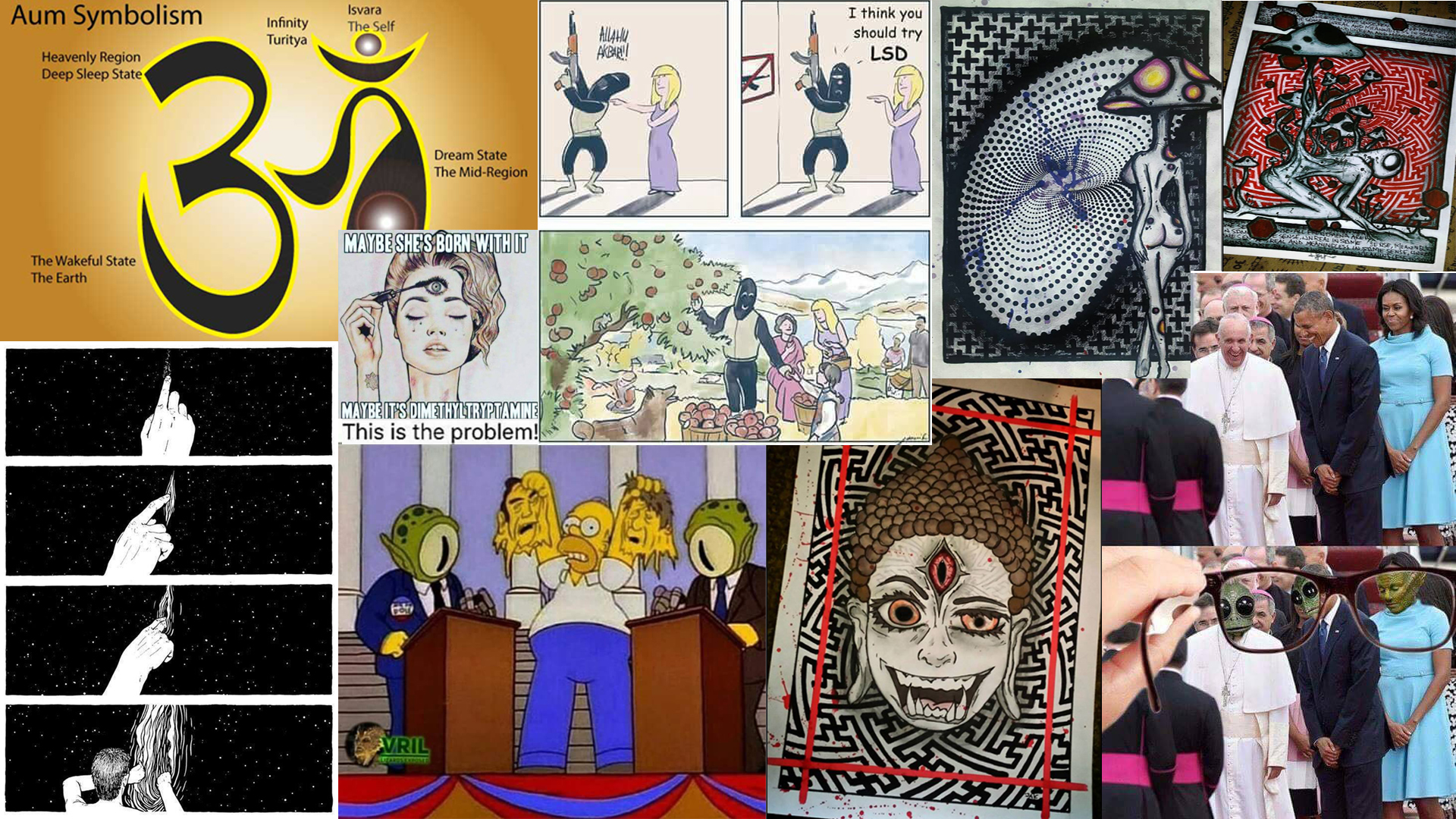 64
MannaMinistry of “The Two Witnesses: Revelation11”, “Eldad-Medad: Numbers11”, “Measuring Witness: Zechariah2 & Isiah19” and from GHalbyGHoran {“Companions of the Inscription-
أَصْحَابَ الرَّقِيمِ  of (18:9) and Poor People-مَسَاكِينَ, The Boy-غُلَامُ & The Two Orphan Boys-غُلَامَيْنِ يَتِيمَيْنِ of (18:60-82)”}  and also  {“Creature of the Earth  or  Dabbat Al-Ard - دَابَّةُ الْأَرْضِ : (27:82) & (34:14)”}
Mosesian Ney-Nehushtan and the Reed-Rod from Ar-Rahman’s RealM Reads Holy Honey Bible that: 
 Revelation 10: ¹And I saw another Powerful Angel[=EySaAhh MessiaAhh] Coming down out [Sweet WaterWords of Salaam City and Honey Heights] of Heaven, wrapped in a Cloud, and a Halo above His Head, and His Face LIKE THE [SALAAM] SUN [SOURCE], and His Legs like Columns of Fire, ²and Holding in His [HoneyAhhy] Hands[Hairs] a Little Scroll [= a Scribed PsilocybinSalveAhh a Freshly Written Fish who has Jumped out of Mosesian Manna Jar] that was Opened [by EySaAhh By Saying Blessed BismillAhh and AmenAhh to AllAhh]. And He Placed his Right Foot upon the [Fool Fluid of Murky Mind or so called Salty] Sea, and His Left upon the [Flesh Field]Land[=MudMembrane where Eye was in 2014 in BuddhicKali-Blinded Babel of Baal], … ⁴And when The Seven Thunders had Spoken, I was about to Write, and I Heard a Voice from Heaven Saying, "Seal up=Cipherσφραγίζωصفر what [True Treasure]Things the Seven Thunders have Spoken, and do NOT Write them. [let the Samuel-y Medad Write them. This Sealed up Treasure was the WonderFull Word that was Buried under the Human Dignity WallWord=Rodقلمκάλαμος which YaHuYaShAhhیاهُوَالواسِعוֹשׁוּעַ.יְה Straightened it for His Two Witnesses  so that they can Open it, Swig its Spoken Salve and Drink its DewAhh in order to Write this Unwritten&Oracular WorkWitness. Just as Rosy MuhammadAhh said in His Holy Hadith about Dabbat Al-Arz of Q(27:82, 34:14)= “This Wordy Work Aims to Sign the foreheads of BeautiFaithFull Believers of AllAhh with Solomonian StaffAhh of MosesAhh or Budded AaronAhh-y Ney-Nehushtan and Renews the EverNew and Primordial Promise of New YaHeWhoAllAhh-YHWH Salaam City to them. And also by means of MannaMoonic Ring of Solomon, this Wordy Work Aims to Seal the Forefinger-ed & Hushed Noses of LSD-ized Yogis and Gog&Magogian Masturbator-Meditators who take the Gyan Mudra Mark of OmBaMa-Buddha-Beast in their Hari Hands.”] " ... ⁵And the Angel[=EySaAhh MessiaAhh] which I had Seen Standing on the [Salty] Sea and on the  [Flesh Field]Land, He Lifted His Right HandAhh to Heaven, ⁶and Swore by AllAhh Who Lives For Ever and Ever, He Who Gave Birth to the [Sweet WaterWords of Salaam City and Honey Heights of] Heaven and the Things in it, and to the [Surface] Earth and the things in it, and to the [Salty] Sea [=Deep Earth] and the things in it, He Swore that there shall be No more time [for Ill Israelis and Maggoty Muslims to Bomb the Gaza and Yemen and Syria and Sell Jinn-y Jokes like LGBT Marriage in Foolish Churches of OmBaMa and his UnderIndra-ed SaTaNaMa],… ⁸And the Voice that I had Heard from [Hearty] Heaven, it Spoke with me again, and Said, "Go take the [Psilocybin] Scroll that is Opened in the [HoneyAhhy] Hand[Hair] of the Angel[=EySaAhh MessiaAhh] Who is Standing on the [Salty] Sea [of GalileeGarden] and on the [MudMembrane=]Land [=Babel Blanket]. " ⁹And I went over to the AngelAhh, Asking Him to Give me the Little [Psilocybin] Scroll. And He Says to me, "Take it and Eat it, and it will Make your [Suspended Mind=]Stomach Bitter [with TruthFull Taste of your Evil Ego], though in your [HallelYaHuWaAllAhh-ing Heart]Mouth it will be Sweet like [Holy] HoneyAhh [of BeeLiving LamBee of AllAhh]." ¹⁰And Eye Took the [MannaMoonic Message of] Little Scroll [=Scribed SalveAhh=Prescribed Psilocybin of ChristKarimy CureAhh] from the Hand[Ray=Hair] of the Angel[=EySaAhh MessiaAhh], and Eye Ate it, and in my [Holy-Holy-Holy-Eys-AllAhh-All-Mighty Hailing Heart=]Mouth it was Sweet like HoneyAhh. And after Eye had Eaten it, my [EgoTesticle] Stomach was Made Bitter [with the Horror of my Hades-حادِثَة-احداث-y Hollowness]. ¹¹And TheyDay are Saying to me, "You must Again Prophesy [by Writing the WonderFull Word of Revelation] concerning many [Pearly & Plagued] peoples and [Nazareth-y & Nazi] nations and [Sanskrit & Arabic] languages and [Christian & Krishnian] kings."   
Selective parts from Story of DieWing Dove, ProAhh-Phet Yunus-Yonas according to GHalby GHoran and Book of YonAhh: (1:1) The [MessiaAhhnic] WordAhh of AllAhh Came to Yonas son of Amittai:  (1:2) “Get up! Go to the great city of Nineveh and Preach Against it, because their [ViShNu-ed] Wickedness has Confronted Me.”  (1:3) However [contrary to ChristKarimy CommandAhh of CREATOR], Yonas Got up [by Eating the MannaMoonic Liver of LamBee LoveLamp] to FleeFly to [LamBee LoveLamp = Treasure LoveLand of] Tarshish [at the BismillAhhy Bank and Rocky Rim of the Sweet WaterWords of Salaam SkySeaCity which can be Reached Only by Sailing Over the Salty Sea] from the  AllAhh’s Presence [at the LambLamp-y Ledge of Knowledge]. [There is NO place to Flee from AllAhh’s Ever-Present Presence, but Impatient Yonas was Destined to Make the Mistake “of Desisting the Holy Decree by EgotisticalKali-Thinking that
DieWing Deeply into SevenSkySeas,   Floating FaithFlightFully into BreezedBloodAhh of ChristCloud   and   WhirlAhhing into MessiaAhhnic WineWind Who Belongs to AllAhh
65
MannaMinistry of “The Two Witnesses: Revelation11”, “Eldad-Medad: Numbers11”, “Measuring Witness: Zechariah2 & Isiah19” and from GHalbyGHoran {“Companions of the Inscription-
أَصْحَابَ الرَّقِيمِ  of (18:9) and Poor People-مَسَاكِينَ, The Boy-غُلَامُ & The Two Orphan Boys-غُلَامَيْنِ يَتِيمَيْنِ of (18:60-82)”}  and also  {“Creature of the Earth  or  Dabbat Al-Ard - دَابَّةُ الْأَرْضِ : (27:82) & (34:14)”}
Mosesian Ney-Nehushtan and the Reed-Rod from Ar-Rahman’s RealM Reads Holy Honey Bible that: 
he could Go=SufiSail to Treasure LoveLand of Tarshish to WordShip the GOD when He has Overlooked His WordAhh”, so that we could Learn another Lovely Lesson about LoveLord’s MercyAhh. His Assinine Assumption was entirely flawed because Sweet WaterWords of LoveLand is No place for bargain. Over the Holy There one can only Praise the Praiseworthy because of the Fortunate ForGiveNest that is Granted to LamBee’s BloodAhh that has Allowed one to ReachAhh to the Childish Chance of HallelYaHuWaAllAhh to YaHeWhoAllAhh-YHWH. Bargaining over the Holy There, is barren and preposterous. Fleeing to ForGiveNest without Finishing the Task is Not Forgiven. Sailing Away=Upppp WardWord from AllAhh’s Ever-Present Presence at Pearly Port & HoneyAhhy Harbor of Tarshish that is under the Treasured RainAhh of the ComePassionate ChrismAhh from The TruthFull Throne, is a sterile scheme of a Soar Stomach]. He went down to Joppa and found a [Worshiping Word]Ship going to Tarshish. He Paid the Fare and went down into it to go with them to Tarshish, from the  AllAhh’s Presence. (1:4) Then AllAhh Hurled a Violent Wind [=Stormy=Spirity Wind-رِيحٌ عَاصِفٌQ(10:22)=AinSoph-ed-AurAhh=Wind-Making WingAhh of EySaAhhy AngelAhh=ChristKarimy CowCloud] on the [Salty] Sea, & such a Violent [Soular] StormAhh AroseAhh on the [Salty] Sea that the [Worshiping Word]Ship threatened to Break apart [and Fall into Hari Hole of UnderIndra-ed Ashes]. (1:5) The Sailors were afraid [of Turning into Hindu Apesقِرَدَةً خَاسِئِينَQ(7:166)], and each Cried out to his AllAhh=GOD. They [Repented=Puked and] Threw [and Burnt] the [TossingTurningTabernacle and Worshiping Word]Ship’s Cargo [of sin, oil, frankincense, sage and so on] into the [Salty] Sea to Lighten the [Loser] Load. Meanwhile, Yonas had gone Down to the Lowest Part of the VesselסְפִינָהUFO سفینه [close to Ommmega-ed Depth of 3Hz Delta Brainwave Range] and had Stretched out and Fallen into a Deep [DMT] Dream רָדַםRadmaA.رَدَمَ  [RedeemTardemahH8639תַּרְדֵּמָה& Psilocybin-Induced] Sleep [State like That of AdamAhh in His Pottery Operation of Genesis(2:21)]… (1:8) Then they said to Him, “Tell us who is to Blame for this Trouble we’re in. What is Your [Asstray] Business and Where are You from? What is Your Country and what people are you from?” (1:9) He answered them, “I’m a Hebrew. I WordShip YaHeWhoAllAhh, the GOD of the [SevenSkySeas=]Heavens, who Made the [Salty] Sea [=Deep Earth] and the Dry land [of Surface Earth with Beta Waves of 13-30 Hz Brainwave Range of worldly life].” (1:10) Then the men were even more afraid and said to Him, “What is this [Stinky Sin of Negligence Over the ChristKarimy CommandAhh of THE ONLY ONE CREATOR that] You’ve done?” The men knew He was [Foolishly] Fleeing from the  AllAhh’s PresenceAhh, because He had Told them. (1:11) So they said to Him, “What should we do to You to Calm this [Salty] Sea that’s Against us?” For the [Salty] Sea was [Justly] Getting Worse and Worse. (1:12) He answered them, “Pick me up and Throw me into the [Fire Pit of the Salty] Sea so it may Quiet Down for you, for I know that I’m to Blame for this Violent StormعَاصِفٌQ(10:22)=AinSoph-ed-AurAhh that is Against you.” (1:13) Nevertheless, the men rowed hard to get back to the Dryland [of Babel Blanket at Beta Brainwave Range], but they couldn’t because the [Salty] Sea was Raging Against them more and more [by WillAhh-ed WordAhh of AllAhh]. (1:14) So they Called out to the LoveLord: “Please, YaHeWhoAllAhh, don’t let us perish because of this man’s life, and don’t charge us with Innocent Blood [just like how MosesAhh Said in Q(7:155)]! For You, YaHeWhoAllAhh, have Done just as You Pleased.” (1:15) Then they Picked up Yonas and Threw him into the [Salty] Sea [of Narayana Fires], and the [Salty] Sea Stopped its Raging. (1:16) The men FEARED the LoveLord even More, and they Offered a Sacrifice to the YaHeWhoAllAhh and Made [WonderFull] Vows. (1:17) Now the LoveLord had Appointed a Huge [Festered]Fish[=Ash Mountain=Jinny Whaleתַּנִּיןتِنِّين =Dagon Fishדָּג] to swallow YonAhh[’s WaterWord], and YonAhh was in the [DieWing] Fish Three Days and Three Nights [just like The Two Witnesses!]. [Yonas’s Prayer:] (2:1) I called to the LoveLord  in My [Drowned] Distress, and He Answered Me. I Cried Out for Help in the Belly [Bore] of [Bitumen-y] Sheol; You Heard my Voice… (2:2) You Threw me into the [Dark] Depths [of Salty Sea], into the Bottom of the [Murky Mercury of Salty] Seas, and the [Molten Copper] Current [of Rotten Rudra Rivers] Overcame me… (2:5) The [Salty] Water[Word] Engulfed me up to the [Negligent] Neck; the [Vain Void of] Water[Word]y Depths Overcame me; Seaweed [of Sahasrara Sewerage] was Wrapped around my [Arrogant] head. (2:6) I sank [to the underneath of the UnderIndra-ed Underworld and close] to the [OmmmPowered Ash] Foundations of the [Copper Jinn] Mountains [which are Bitumen-y Building Blacks of GalileeGarden];
DieWing Deeply into SevenSkySeas,   Floating FaithFlightFully into BreezedBloodAhh of ChristCloud   and   WhirlAhhing into MessiaAhhnic WineWind Who Belongs to AllAhh
66
MannaMinistry of “The Two Witnesses: Revelation11”, “Eldad-Medad: Numbers11”, “Measuring Witness: Zechariah2 & Isiah19” and from GHalbyGHoran {“Companions of the Inscription-
أَصْحَابَ الرَّقِيمِ  of (18:9) and Poor People-مَسَاكِينَ, The Boy-غُلَامُ & The Two Orphan Boys-غُلَامَيْنِ يَتِيمَيْنِ of (18:60-82)”}  and also  {“Creature of the Earth  or  Dabbat Al-Ard - دَابَّةُ الْأَرْضِ : (27:82) & (34:14)”}
Mosesian Ney-Nehushtan and the Reed-Rod from Ar-Rahman’s RealM Reads Holy Honey Bible that: 
the [Dead Sea=Deep]Earth with its Prison Bars [Bitumen Boreholes] Closed behind me Forever! But You Raised my life from the Pit,  YaHeWhoAllAhh my [GraceFull] GOD! (2:7) As my life was Fading away, I Remembered YaHeWhoAllAhh. My Prayer Came to You, to Your Holy Templeהֵיכָלهیکل[=ChristKarimy Courtyard=Rocky Rim=Blessed BoulderBuilding]. (2:8) Those who ClingCountשָׁמַרشمار to [Krishna Crap=LGBT Lies=MindFool Puff of Buddha-Beast=Mental&Mortal GasGuess=]Vanity=שָׁוְאسایه=Shadow would ForsakeעָזַבعذابBetray [& Bring SelfDamnation=Closeness onto their Own HeartFull] OpenNest=WidenedChest=گشادGoshadחָ֫סֶד=Love=KindNest, (2:9) but as for me, I will Sacrifice to You with a Voice of Thanksgiving. I will FullFill what I have Vowed. [EySaAhhy Salaam of] Salvation=[YaHuYaShAhhیاهُوَالواسِعוֹשׁוּעַ.-יְה-y WillAhh=Issued Yashaیشاء for YeshuahH3444יְשׁוּעָהVasatA.P.وسعةVastNest=OpenHeartedNest] is from YaHeWhoAllAhh! (2:10) Then the LoveLord Commanded the [Festered] Fish [to BeCome Fresh], and it Vomited Yonas onto Dry land [of Surface Earth with Beta Waves of 13-30 Hz Brainwave Range in the empty TentTabernacle which was Left behind and Evacuated from other SufiSailors. As we Read in GHoranAhh about His BeautiFaithFull Prayer= {“Q(21:87) And [mention] the Man of the Fish, when He Went off in [a SelfPressurized HeartChest by] Anger and thought that We would Not Decree [anything] upon him. And He Called out within the Darknesses [of Hadesاحداث-حادِثَة], "There is NO Deity except You AllAhh[y HeartAhh of YaHuYaShAhhy BodyTempleBoulderBuilding]; Exalted are You=Subhan-AllAhh. Indeed, I have been of the [Stingy] Wrongdoers." Q(21:88) So We Responded to Him and Saved Him from the [SelfInduced Damnation] Distress [=MindFool HeartCramp=ChestConstriction]. And thus Do We Save the [BeeLive-ing] Believers [in AmenAhhy Temple & Faith Fortress of AllAhh]… Q(37:139) And indeed, Yunus was among the Messengers. Q(37:140) [Mention] when He Ran away [from His Honey HeartAhh who was LoveLightFully Loaded by LambLamp-y LoveLaw=CommandAhh of AllAhh] to the laden [Worshiping Word]Ship. Q(37:141) And He drew lots and was among the losers. Q(37:142) Then the [Festered] Fish [=Dagon Mountain of Copper Caves] Swallowed Him, while He was Blameworthy! Q(37:143) And had he not been of Those who [Subhan-AllAhh-ing Words who] Exalt AllAhh, Q(37:144) He would have remained inside [the Dim Damnation of] its [Black] Belly until the DayDoor they are Resurrected.”}]. [Yonah’s Preaching:] (3:1) Then the [MessiaAhhnic] WordAhh of AllAhh Came to Yonas a second time:  (3:2) “Get up! Go to the great city of Nineveh and Preach the Message that I Tell you.” (3:3) So Yonas Got up and went to Nineveh according to the LoveLord’s [ChristKarimy] CommandAhh [and Wordy Warning Against their ViShNu-ed Wickedness]. (3:4) Yonas set out on the first day of his walk in the city and Proclaimed, “In 40 days Nineveh will be Demolished [due to its Deva-Devi ENDlightment]!”  (3:5) The men of Nineveh Believed in GOD. They Proclaimed a Fast and Dressed in [RepentFull] Sackcloth [=because they were Spiritually Thousands of Years Ahead of Sci-Fi Yogis and End Time Apes of Abaddon-ic Buddha-Beast with Scientific Toys and LGBT Churches]—from the Greatest of them to the least [; they were Consciously Alive and Ahead of us to the point that they could Recognize that they have to FEAR from MannaMoonic Messages and Prophetic Payloads and Uplifting LoveLoad-es of Tarshish-y Merchants & SufiSailors of GOD.]…. (3:10) Then AllAhh Saw their [GOD-FEAR-ing] Actions—that they had Turned from their Evil ways [of KundaLiberated Corruption]—so GOD Relented from the Disaster He had [MercyFully] Threatened to Dew [Justly] to them. And He did Not do it [As we Read in GHoranAhh= {“Q(10:98) “Was there any town that Believed [after Hearing the Prophesy], and its Faith Saved it Except the people of Yunus; when they Believed, We Removed from them the [Just] Torment of Disgrace in the life of the world, and Permitted them to enjoy for a while.”}]….(4:5) YunusAhh left the city & sat down east of it. He made Himself a shelter there & sat in its shade to see what would happen to city. (4:6) Then The [GenerouslyFavoringEng.Mannanالمَنَّان] AllAhh  Appointed=ManahA.P.H4487مَنىמָנָא[Not to be Mistaken with (Manoot-מְנ֣וֹת-مَنُوط)=H4487] A [MannaA.P.H4478الْمَنَّמָן=] MushroomCAP=PlantGourdPumpkinhas nothing to do with Puke=QayahP.A.H7006קָיָהقیHardShellCoconutCocoonEng.QiqayonH7021קִיקָיוֹןGhaughatA.قَوْقَعَةAqeeqA.P.عَقِيقAgateEng. [=Root of EggShellSilkyEnvelopeBoatBowlCubensisCUPOLA-HolyGrailEng.GhayeghP.قایقKokkosGreekκόκκος=Amber Dates of DewAhhy PsalmPalm Tree of MOTHER MaryAhhQ(19:25)=EyeBallGrape Who Gathers WaterWordy WineAhh to Wash&Sharpen the Dried SightAhh of ProAhhPhet JobAyubQ(38:42)], and It Grew up to Provide [ShekinAhh] ShadeAhh over Yonas’s Head to Ease His [Evil] Discomfort. Yonas was Greatly Pleased with the [Sailing by the FishFruit of the] Plant.
DieWing Deeply into SevenSkySeas,   Floating FaithFlightFully into BreezedBloodAhh of ChristCloud   and   WhirlAhhing into MessiaAhhnic WineWind Who Belongs to AllAhh
67
MannaMinistry of “The Two Witnesses: Revelation11”, “Eldad-Medad: Numbers11”, “Measuring Witness: Zechariah2 & Isiah19” and from GHalbyGHoran {“Companions of the Inscription-
أَصْحَابَ الرَّقِيمِ  of (18:9) and Poor People-مَسَاكِينَ, The Boy-غُلَامُ & The Two Orphan Boys-غُلَامَيْنِ يَتِيمَيْنِ of (18:60-82)”}  and also  {“Creature of the Earth  or  Dabbat Al-Ard - دَابَّةُ الْأَرْضِ : (27:82) & (34:14)”}
Mosesian Ney-Nehushtan and the Reed-Rod from Ar-Rahman’s RealM Reads Holy Honey Bible that: 
 (4:7) When dawn came the next day, GOD Appointed a RuiningWormMaggotWaterPipeCluggingYarnBallMarbleTawEng.TolaH8438תּוֹלָעTooleA.P.تَوَلُّه-تیله that Attacked the Plant [and Made its MannaMeat Maggoty], and [ComePassionate Condensation of ChristKarimy CryAhh=DewAhh=FreshFrost in] it[s CUPOLA=CAP] Witheredיָבֵשׁیبس. [As we Read in GHoranAhh= {Q(37:145) But We Threw Him onto the Open Shore [of Betta Brainwave=Surface Earth] while He was ill[=Thirsty]. Q(37:146) And We Caused to Grow over Him a [Teonanacatl-y Tent that Condensation of WaterWord-y Vapour from ChristKarimy CowCloud Forms the Orange] Gourd Vine=Cubensis CUPOLA=Pumpkin Platform [شَجَرَةً مِّن يَقْطِينٍ YAGHTIN Who GhatanقَطَنDwell on CoatقُطْنCottonقِيطانכֻּתֹּנֶתCarpet of White MyceliumMesh (without having an actual TrunkجذعQ(19:25); and that’s Why kicking the ground of JobAyubQ(38:42) is Equal to our MOTHER MaryAhh’s Shacking-اِهْتِزاز-هُزِّيQ(19:25) of The TearFull Trunk of TempleTree of LoveLifeGenesis(3:22). We will Need this Info later on to Digest Couple of MuhammadAhhy Hadith-es and their Equivalent Revelation Parts about The POST SecondComing LoveLeap of our ChristKarimy King and Imam Al-MahdiAhh-y Commander in Chief of His ArmyAhh)]. Q(37:147) And We Sent Him to [his people of] a hundred thousand or more. Q(37:148)  And They Believed [in Prophetic Payload of Yunus and Repented for their Parvatic Perversions], so We Gave them enjoyment [of low life in Babylonian Captivity] for a time.”}]. (4:8) As the sun was rising, GOD Appointed a Scorching East WindAhh=قدیم روح [Who is Called by GoldenCamelMatthew.(3:4)=हारीतZoroAsterऔष्ट्र-उष्ट्रزَرَداشتَرَSardionH4556σάρδιον-ian-MagiMatthew(2:1) or His DewAhhy Dervish-Disciples as SABAצָבָאصبا WindAhh (will be Explained later on)]. The sun beat down so much on Yonas’s head that he almost fainted, and he wanted to die. He said, “It’s better for me to die than to live.” 9 Then GOD Asked YunusAhh, “Is it Right for You to be Angry about the [Agate] Plant?” “Yes,” He Replied. “It is right. I’m Angry enough to die!” 10 So the LoveLord Said, “You cared about the [Cubensis] Plant, which you did NOT labor overوَمَا عَمِلَتْهُ أَيْدِيهِمْQ(36:35) and did NOT Grow. It Appeared in a night and Perished in a night [; it was Made Deliberately for a One Night StandAhh of Soothing SoaringSailing into SevenSkySeas Whose WineAhh-y WorthAhh is More than Thousand Earthly MonthsQ(97:3)].11 Should I Not care about the great city of Nineveh, which has more than 120,000 people who cannot distinguish between their right and their left, as well as many animals?” [As we Read in GHoranAhh = {“Q(68:48) Then be PATIENT for the Decision of Your LoveLord, [O MuhammadAhh], and be Not like the Companion of the Fish when He Called out while He was Distressed [in Ashtray Anger]. Q(68:49) Were it Not that [FireAhhy] FavorAhh from His LoveLord had Overtaken Him, He would certainly have been cast down upon the Naked Shore while he was blamed.  Q68:50  And His LoveLord Chose Him and Made Him of the Righteous.”}].
Selective Verses from Holy Honey BibleAhh about DieWing, Sailing and Treasure Hunt of Tarshish-y Jewels in SevenSkySeas = {2 Chronicles 8 = 18 So Hiram sent Ships to him by his Servants along with crews of Experienced Seamen [=ShekinAhhy Shamans with Knowledge of See]. They went with SolomonAhh’s Servants to OphirH211אוֹפִירVapharA.P. وَفِير-وَفْرOverplusAmpleAbundance [of AllAhhy GraceAhh in FireFull FormAhh of Golden ChrismAhh=Drained DewAhhy זָהָבزه آب], took from there 17 tons of GoldAhh, and Delivered it= [the WorthFull WaterWords & Ruachy Reports] to King SolomonAhh.} {2 Chronicles 20 = 37 Then Eliezer son of Dodavahu of Mareshah Prophesied against Jehoshaphat, saying, “Because you formed an alliance with [Ahriman-y] Ahaziahאֲחַזְיָהآخِذ [Sick Seizerيَأْخُذُ كُلَّ سَفِينَةٍ غَصْبًا of WordShips in Sodomite SinHole like that of Q(18:79)], the LoveLord has Broken up what you have made.” So the Ships were Wrecked and were Not able to go to Tarshish.} {Psalm 107 = 22 Let them Offer Sacrifices of Thanksgiving and AnnounceAhh His [Honey] Works with [AllAhh-Akbar-ing] Shouts of Joy. 23 Others went to Sea in Ships, conducting Trade [Tarshish-y Teleportation of TruthFull Treasures] on the Vast Water[Word]s. 24 They saw the LoveLord’s Works, His WonderFull Works in the Deep [GalileeGarden and High Holy Heaven].} {Proverbs 23 = 33 Your eyes will see strange things, and you will say absurd things. 34 You’ll be like someone [Serotonin] Sleeping [on Psilocybin] out at Sea or lying down on the Top of a [Word]Ship’s [Heart] Mast [=Subhan-AllAhh-ing Sushumna]. 35 “They [Hindu Vipers and Sadhu Sorcerers] struck me [like me and my AnahitAhhy Ex-wife with Brahmastra], but I feel No pain! They beat me, but I didn’t know it! When will I wake up? I’ll look for another [DewAhh] Drink.”} {1 Kings 10 = 21 All of King Solomon’s [DewAhh] Drinking Cups were Gold, and all the Utensils were pure Gold in the [Honeycomb-y] House[=Mount Zion Who is CovereAhh-ed by]
DieWing Deeply into SevenSkySeas,   Floating FaithFlightFully into BreezedBloodAhh of ChristCloud   and   WhirlAhhing into MessiaAhhnic WineWind Who Belongs to AllAhh
68
MannaMinistry of “The Two Witnesses: Revelation11”, “Eldad-Medad: Numbers11”, “Measuring Witness: Zechariah2 & Isiah19” and from GHalbyGHoran {“Companions of the Inscription-
أَصْحَابَ الرَّقِيمِ  of (18:9) and Poor People-مَسَاكِينَ, The Boy-غُلَامُ & The Two Orphan Boys-غُلَامَيْنِ يَتِيمَيْنِ of (18:60-82)”}  and also  {“Creature of the Earth  or  Dabbat Al-Ard - دَابَّةُ الْأَرْضِ : (27:82) & (34:14)”}
Mosesian Ney-Nehushtan and the Reed-Rod from Ar-Rahman’s RealM Reads Holy Honey Bible that: 
the [Christian Canebrake of Righteous ReedRodقلمκάλαμοςGhalamPens or so called Olive&Fig-y] Forestיָ֫עַר of Lebanonلُبْنانלְבָנוֹן[=WhiteMilk Inside ChristKarimy CowCloud]. There was no silver, since it was considered as nothing in SolomonAhh’s time, 22 for the [Kind] King had Ships of Tarshish at Sea with Hiram’s fleet, and once every three years the Ships of Tarshish would Arrive Bearing Gold, Silver, [White Staffs=Sharp] Ivory [for WhiteWool CombingRev.(1:14)], [WORD Copying] ApesQophH6971קוֹפִיםकपिConvoyقافله, and PeacockTukkiyyimH8500طاووسתֻּכִּיִּים [=Multi-Color & Multi-Pen MasterPoets with ProAhh-ing Plumes]. 23 King Solomon Surpassed all the kings of the world in [Wordy] Wealth and in [GOD-Fearing] Wisdom.} {2 Chronicles 20 = 36 Jehoshaphat formed an alliance with him to Make Ships to Go Upppp to Tarshish, and they made the Ships in Ezion-geber. 37 Then Eliezer son of Dodavahu of Mareshah Prophesied against Jehoshaphat, saying, “Because you formed an alliance with Ahaziah, the LoveLord has Broken up what you have made.” So the Ships were Wrecked [with Wickedness] and were Not able to Go to Tarshish.} {Jeremiah 10 = 9 Beaten Silver is Brought from Tarshish, and [ChrismAhh-ed] GoldAhh from [OverAbundant] UphazH210אוּפָזAfaz-FeyzQ(2:199)فیض-أَفَاضَ=GraceFullCronerstone=BlessedBoulder from the [Holy] Hands of A [Godly] Goldsmith=[ChristKarimy] Carpenter, the [WordAhhy Wine]Work of a Craftsman….} {Ezekiel 27 = 12 Tarshish was your Trading[=Tabernacle-ing] Partner because of your Great [Wordy] Wealth of every kind. They Exchanged Silver, Iron, Tin, and Lead for your [ChrismAhh-ed] Merchandise [like this Medad-y Measurement]. 24 They were your Merchants in Choice Garments [of Faith]…. 25  [Word]Ships of Tarshish were the Carriers for your [BoulderBarrier-Crossed] Goods [of GraceFull Blessing]. So you Became Full and Heavily [LoveLight]Loaded in the middle of the [Salty] Sea [of Kundalini Crap]. 26 Your [FreshFish] Rowers have Brought you onto the High [SevenSky]Seas, but The East [EySaAhhy] WindAhh has Shattered you in the middle of the [Salty] Sea.} {IsaiAhh 2= The DayDoor of the LoveLord =5 House of YacobAhh, come and let us [Word]Walk IN the LoveLord’s [Love]Light[Full LambLamp]. 6 For You have Abandoned your People, the House of YacobAhh, because they [Jinn-Chewed Jews & Kabbalistic Scratchers of Queer Krishna Pig] are Fool of [I-Ching] Divination from the East and of fortune-tellers like the [Flesh-tian] Philistines [, Taoist Thorns and Tibetans Thistles]. They are in [LegionMark(5:9)-y] League with [Rotted Rudras, Maggoty Maruts, Annihilated Aliens and Fallen Foams=]Foreigners. 7 Their [Manipura-y] Land is Fool of [Sick] silver and [Gay] Gold, and there is no limit to their [Trash] treasures; their land is full of [JinnSus-y] Horses=SusH5483سُوسَةסוּסسوسمار=RamaReptilesGatorsWeevilDungBeetles, and there is no limit to their [Abomination-loaded] Chariots=Maggoty Merkabas. 8 Their land is full of [Buddha-Beast-y] Idols; they bow down to the work of their [homosexual] hands, to what their [Gyan Mudra-ed and 666-ed] Fingers have made. 9 So Humanity is brought low, and ManKind is Degenerated [to a Bindu Dot of BrahNone-ic Blindness]. Do NOT Forgive them! 10 Go into the rocks and hide in the dust from the Terror of the LoveLord and from His Majestic Splendor. 11 [Monk-y] Man Pride will be Humbled, and [MindFool] loftiness of men will be Brought low and AllAhh alone will be Exalted On that DayDoor. 12 For a [ChristKarimy] DayDoor Belonging to AllAhhy LoveLord of [Honey] Hosts is Coming Against all [pride parades] that is proud and lofty, Against all [Yogi Mind]  that is lifted up [in hand-made-y MasturbationMeditation]—it will be Humbled— 13 Against all the cedars of Lebanon, lofty and lifted up, Against all the oaks of Bashan, 14 Against all the high mountains, Against all the lofty hills, 15 Against every high tower, Against every fortified wall, 16 Against every [Wrecked] Ship of Tarshish,  and Against every splendid [Salty] Sea vessel [and Queer Cruiser in Krishnian Corruption].}
Yohanan Shlihaשליחא=SentSufiPropelledEmissaryEng.ShalachH7971שָׁלַחShelikP.شلیک-SalekA.P. سَلَكMuslim Son of ZebedeeزُبْدَةΖεβεδαῖοςזְבַדְיָהEssenceSkimmedButterTop CreamChrismationGiftOfGoldenGrace,Chapter 21=[YaHuYaShaAhh Ahhppears to Seven of His Disciples:]1 Later on,YaHuYaShaAhh Revealed Himself [in SalaamingSpirit] again to the [DewAhh Drinking] Disciples at the [HariHell=Salty] Sea of Galilee[Garden which is NOT the worldly sea of Surface Earth of the physical locality. Pottery Workshop or Jinny JungleSea of Tiberias is where Disciples were Pitching their TrillingTrolleyTents for Sinking, Soaring and Sailing to SevenSkySeas]. This is what happened: 2 Simon PeterAhh, Thomas (called the Twin), Nathaniel from Cana in Galilee[Garden of GayGlue], the sons of Zebedee, and two of His other Disciples were together. 3 Simon PeterAhh Told Them, “I’m going [FaithFlight-ing on Fresh Fish and] Fishing [for Paradisiac Pearlsاللُّؤْلُؤُ  & Emerging MargaritésG3135μαργαρίτηςMarganالْمَرْجَانُQ(55:22)=Revelation(21:21)].”
DieWing Deeply into SevenSkySeas,   Floating FaithFlightFully into BreezedBloodAhh of ChristCloud   and   WhirlAhhing into MessiaAhhnic WineWind Who Belongs to AllAhh
69
MannaMinistry of “The Two Witnesses: Revelation11”, “Eldad-Medad: Numbers11”, “Measuring Witness: Zechariah2 & Isiah19” and from GHalbyGHoran {“Companions of the Inscription-
أَصْحَابَ الرَّقِيمِ  of (18:9) and Poor People-مَسَاكِينَ, The Boy-غُلَامُ & The Two Orphan Boys-غُلَامَيْنِ يَتِيمَيْنِ of (18:60-82)”}  and also  {“Creature of the Earth  or  Dabbat Al-Ard - دَابَّةُ الْأَرْضِ : (27:82) & (34:14)”}
Mosesian Ney-Nehushtan and the Reed-Rod from Ar-Rahman’s RealM Reads Holy Honey Bible that: 
They all Told Him, “We’ll Go with You, too [My Nazarene-Nasari-نَصَارَى Neighbours, please take into consideration that when your LoveLambLamp has Sweetly Soared Upppp in Spirit to Salaam City and you are mourning like an orphan for his Departure into Holy DieMansion, it is preposterous to think that his Disciples go to barbecue fish and most likely have a whiskey with it! My Dear Brothers and Sisters in ChristKarimy Love to AllAhh, Fishing on Halal MannaMeat that is Marinated in a Handful of the HeartFull Honey and Subhan-AllAhh-y SalveAhh, is NOT the fishing that you would customarily do in a weekend in H2O water and after a week of working for money].” So They Went Out [Tryptamine Tripping Out of the Dry Surface Earth with Narrow Bandwidth of Beta Brain Wave; in other word, They Released the anchors and Undocked their WonderFull Worshiping WordShips] and Got into the [Gourd] Boat [of Cubensis Cap] but didn’t Catch a [True] Thing that night. 4 Just as dawn was breaking, YaHuYaShaAhh StoodAhh on the [ShineShalom-ing] Shore=Tarshish [of the LoveLight Land]. The Disciples [and DieWing Doves] didn’t Realize [the Rigid Rock, the BismillAhhy BankBoulder and the BeautiFaithFull Barrierبرزخ between Sweet WaterWords & SaltySea in which They were Sailing;] It was EySaAhh-Ἰησοῦς. 5  YaHuYaShaAhh Asked Them, “Children, you don’t have any Fish=ProsPhagionG4371προσφάγιον=پُر فک=Jaw FullFeeling&Dropping Catch of Tarshish-y Treasure [that Gets Your WordAhhs to LoveLight an AllAhh-Akbar-Ahh], do You?” They Answered Him, “No.” 6 He Told Them, “Throw the [Salaam Seine of Your Heart]Net on the RIGHT HAND SIDE of the [Gourd] Boat, and You’ll Catch Some [Clean Quails and Gliding Gills that will Bestow BismillAhhy BreathAhh to you. As we can see here, It is impossible to Catch a Halal Meat without Salaaming SignSignal from EySaAhh. Sum total of Soma-stoned sorcerers from the beginning to the End of history have NOT Caught One Fish; just One!].” So They Threw It[=Their LoveLooks] Out and were Unable to Haul=Handle It because it was so Full of [Fresh] Fish=ἰχθύςIKhthحوتHoot [with Flying Fins]. 7 That Disciple whom EySaAhh Kept Loving Told PeterAhh, “It’s the κύριοςسرورSirMaster [MessiaAhhnic MotherShip=ChristKarimy King=Tarshish-y ThroneFormSeatCruiseEng.KorsiA.P.کرسیKisseH3678כִּסֵּאKashtiPahlaviکشتی Under=AtTheRightHand of AllAhh’s THRONE]!” When Simon PeterAhh Heard that It was the κύριοςسرورSirMaster, He [Grow Angelic WordWing=JumpSuit Out of Jihady Joy or He Put His Ida&Pingala Sandals or He] Put His DexterousClothesFeatherFins=FanBranchA.P.فَنّEpendutesG1903ἐπενδύτηςAfandiTurk. افندیOn, because He was Naked, and Jumped into the [Salty] Seaتلهθάλασσα=TarTrap [. Usually for swimming in H2O water you would take off your clothes, but when a Sufi Scuba Diver or a DieWing Dervish is Summoned toWardWord the EySaAhhy SalaamScreen of AllAhh, then He/She will Put On his/her best Golden Garment for a Godly Greeting]. 8 But the other Disciples came in the [Gourd] Boat, Dragging the [Heart]Net Full of [Fabulous] Fish. They were only about 200 cubits away from the [ShekinAhh] Shore. 9 When They Arrived at the [ShekinAhh] Shore, They Saw a FireFullCornerstoneBurnAhhingBoulderCharcoal=AnthraxG440ἄνθραξ=ApexTiaraTurkTarakE.A.P.تارک=Unناἀν+θρακιάTarikP.تاریکDarkE. [Who was Kindly Kindled Upon Darkness by WillAhh of AllAhh] and LyingPlacedUpon=Epiἐπί+KeimaiG1945κειμαιQumA.P.H6965قامקוּם On It=Him=MessiaAhhnic MotherShip was [Angelic]Fish[Tree of FloweringLoveLife] and Some [BismillAhh-Blessed] Bread[Bride as TasteFull as Tender Truth]. 10  EySaAhhy [Charcoal] Told Them, “Bring Me Some of the [Fresh] Fish You’ve just Caught.” 11 So Simon PeterAhh Went Aboard and Dragged In the [Angelic Carpet of Quail]Net. It was Full of Large Fish—153 of Them. [Holy! This is So much. If just one Fish from MosesAhh’s Jar could Dew What it has Done to me&Ali, then only AllAhh Knows what could 153 of Them DoDew. Such a Large MessengerMesh of Tarshish-y Treasures & Flying Scrolls from Salaam City is one of the Main Reasons behind Compilation of NewTestament=AngelicGospelانجیلεὐαγγέλιον and Construction of ROCK’s MosqueChurch on PeterAhh-y RockMatthew(16:18)]. And although there were so Many of Them, the [MannaMoonic Mat]Net was Not torn. 12 Then EySaAhh Told Them, “Come, have [BismillAhhy] Breakfast [Under Everlasting Morning of MercyFull AllAhh].” …. 14 This was now the third time that EySaAhh Revealed Himself to the Disciples after He had been Raised from the Dead  [NOT by Himself, but By the WillAhh of AllAhh].15 When They had Finished Breakfast[=WordShiping AllAhhy GOD On THRONE], YaHuYaShaAhh Asked Simon Peter, “Simon, do You Love Me more than these?” Peter Told Him, “Yes, Master, You Know that I Love You.” YaHuShaAhh Told Him [Three Times], “Feed & Take Care of My Lambs[X3].”[This Zion-y ZakatH2135זָכָהزکاة is What His Two Witnesses are Going to Dew with AllAhh-y ChrismAhh that His EySaAhh has Given us to Give it to You=Sheeps Under Dajjal-ic Bombs!]
DieWing Deeply into SevenSkySeas,   Floating FaithFlightFully into BreezedBloodAhh of ChristCloud   and   WhirlAhhing into MessiaAhhnic WineWind Who Belongs to AllAhh
70
MannaMinistry of “The Two Witnesses: Revelation11”, “Eldad-Medad: Numbers11”, “Measuring Witness: Zechariah2 & Isiah19” and from GHalbyGHoran {“Companions of the Inscription-
أَصْحَابَ الرَّقِيمِ  of (18:9) and Poor People-مَسَاكِينَ, The Boy-غُلَامُ & The Two Orphan Boys-غُلَامَيْنِ يَتِيمَيْنِ of (18:60-82)”}  and also  {“Creature of the Earth  or  Dabbat Al-Ard - دَابَّةُ الْأَرْضِ : (27:82) & (34:14)”}
This is how we Read in GHoran (28:29-31) that= {“Q(28:29) So as soon as MosesAhh accomplished the term & was traveling with His family, He Perceived on the [Bottom] Side of [MessiaAhh]Mount AtTurالطُّورِ a [ForGiveFully-Lit CharcoalJohn(21:9)]Fire [from AllAhh]. He Said to His Family, "Stay[here]. Surely I Perceive a [LambLampy CharcoalJohn(21:9)]Fire [from Firmamental ForGiveNest of AllAhh]. Possibly I [will] Come up to you with [WordAhhy] News of it, or a [TorAhh Torch and BismillAhhy] Firebrand from the Fire, that possibly you would Warm yourselves [with AllAhhy FireAhh, so that you would Warm your Hungry, Scared and Hopeless Hearts with WonderFull WordAhh of the Resurrectional ReTurn and Love-LightFull Extrusion toward AllAhhy Elevations. This ForGiveFull FireAhh (that is also Given to The Two Witnesses) Cleanses the Cold, Lost and Frustrated Hearts in their Suspended Fall into the Dark Oblivion]." Q(28:30) Then, as soon as He Came Upppp to It, He was Called out from the [BurnAhhing BoulderBarrierبرزخBank]Beachشَاطِئِ[=EySaAhhy Isthmus] of The Valleyالْوَادِ Of Amenالْأَيْمَنِ-אָמַן[=Emanuel Dwelling of AllAhh or Safe SevenSkySeas of SALAAM SUN SOURCE] in The [Everlasting=SecurelyBackedباقی] SpotAhhبُقْعَة Who is Blessedבָּרַךالْمُبَارَكَةِ By [Temple]Treeתִּדְהָרالشَّجَرَةِ [Of Lovelife or By The SoftLentLithe Land BEHIND HardRocky  DinH1777دینדִּין  or By TurTemple Of (טאו-TUWA-道-תָּוֶךְ-توی-طُوًىInside) الْوَادِ الْمُقَدَّسِ With TruthFull&TasteFull&Tender&Pleasant BreadAhhJohn(21:9)=SoftBrideAhh], “O Moses, Surely I, Ever I, Am AllAhh, The Only One LoveLord of the worlds.” Q(28:31) And [He was Told], "Throw Down your [Subhan-AllAhh-Singing] StaffAhh[=Sushumna]." But when He Saw it Writhing as if it was a Snake=Genesis-ed-Jinnجَانٌّ , He Turned back withdrawing and did not return. [It was said], "O MosesAhh, Approach and Fear Not. Indeed, You are of the SecureSouls=AmenAhhالْآمِنِينَ-ing-Ones[=CookedBreads=ChrismAhh-ed-Eyes from BeautiFaithFull Believe&Bridal Building of AllAhh].” Q(28:32) Insert Your [Left Hearty] HandAhh into the Opening of Your [Golden]Garment[=Your FullFeel-ed-HeartPitcher-with-HoneyAhh]; it will Come out [WashedOff=WipedOff] White [by WaterWordy EtherالكوثرSurah(6X18) and Cleansed in the ForGiveFull FireAhh of AllAhh], Without [DarkDoubt]Disease. And Draw to YourSelfStaff Your [Amen-Armored] ArmWingPingalaAhh Against Fear, for those are Two Proofs from Your LoveLord to Pharaoh and his establishment. Indeed, they have been a people defiantly disobedient [to YaHeWhoAllAhh-YHWH. And this is how Mosesian Fireman of Fatherly ForGiveNest Comes back with Spirited FireAhh from the TruthFull WaterWords of LoveLife to Extinguish the Jinn-generated Dark Fire of the Soma-Stoned SaltSuckers. Depending on how much AllAhhy FireAhh one BeHolds, one can Stir the StillNest by Releasing the Received DewAhh that has been Dropped from Boundariless BedRock or BismillAhhy Barrier]."}. Contrary to stereotypical notion about Subhan-AllAhh-Singing Staff-عصا of MosesAhh, it is not an ossified object, but a Swimming Subject, a Sailing SpaceShip-الْفُلْكِ, a SinkingSoaring Snake=Genesis-ed-Jinnجَانٌّ, a Sliding StarShips-سفینه, a Salaaming Spirit, a Reading Reed-Rod, a Writhing WaterWord from Sweet Side of the SevenSkySeas, a Salty Soul with TasteFull Teardrop of Truth and a Ney-Nehushtan that Sings by Blessed BreathAhh of BismAllAhh Ar-Rahman Ar-Rahim بسم الله الرحمن الرحيم=Q(1:1). Before a Soul can partake in a Holy Dialogue with Subhan-AllAhh, it must BeCome SecuredAmenAhh by BeComing Baptised in Blessed BloodBreathAhh of His BismillAhh-Burning BoulderBarrier. In other WordSheep-ing WordShip, by Getting its FearFoam WashedOff=WipedOff in TruthFull WaterWord of YaHuWalHagh-یاهوالحق-YHWH. This Secured Sanctification by Sincere SalveAhh of Subhan-AllAhh, Cleanses the Serpentine Smoke of Venomous Vanity. It is in this Surrendered State, that Sanctified Sushumna Nadi gets Derailed&Detached from Attachment to crown chakra clitoris; and so its Toroidal Field TruthFully Tilts 90 Degree toWardWord YaHuWalHagh-یاهوالحق-YHWH and Returns to Ar-Rahman-ic Rail of Ar-Rahim-y Rains. It is in this Sanctified State that conventional flow of the Surface FOAM=Kundalini Energy, Changes according to Undercurrent ChrismAhh and Leaps Upppp like Yacob’s Labbayk-ing LadderAhh. In this State, energy Comes from AllAhh instead of Evil Ego; venom Comes from Victorious Value instead of Vain Vacuum; fire Comes from ForGiveFullNest instead of Foamy FalseHeadHood. We Read in another Surah of GHalby GHoran about this Subhan-AllAhh-Singing Staff-عصا= {“Q(20:17) "And what is That in Your Right Hand , O MosesAhh?"
Untold Story of the Encounter between MosesAhh with Sameriالسَّامِرِيُّ’s BuddhaBeastBarack OmBaMa-AntiMessiaAhh-Poisoning Son of that whose NaMe is SaTaN SaTaNaMa according to GHalby GHoranAhh Who is MercyFully Worded by AllAhhy  WillAhh, YaHuYaShAhhy Pen-Plume and MuhammadAhhy HoneyAhh =
71
MannaMinistry of “The Two Witnesses: Revelation11”, “Eldad-Medad: Numbers11”, “Measuring Witness: Zechariah2 & Isiah19” and from GHalbyGHoran {“Companions of the Inscription-
أَصْحَابَ الرَّقِيمِ  of (18:9) and Poor People-مَسَاكِينَ, The Boy-غُلَامُ & The Two Orphan Boys-غُلَامَيْنِ يَتِيمَيْنِ of (18:60-82)”}  and also  {“Creature of the Earth  or  Dabbat Al-Ard - دَابَّةُ الْأَرْضِ : (27:82) & (34:14)”}
Q(20:18) He Said, "It is [Right DieWing Wing or the Pingala Serpent tied to Suspended Pineal Gland of] my [Subhan-AllAhh-Singing] Staff-عصا; I Lean upon it [as Labbayk-ing Lyre for My LoveLightFull Leaps], and [after Eating the Forbidden Mushroom and DyingGenesis(2:17) according the Decree and Realization of my NakednessGenesis(3:7)] I Bring Down  [Fig] Leaves [from Tree of LoveLife] for my[Self & my] Sheep [and Feed their WordSheep-ing Hearts with Holy Honey, MercyFull Meat, Holy DewAhh, TruthFull TorAhh and ShekinAhh Shade of AllAhh] and I have therein Other Uses." Q(20:19) [AllAhh] Said: "Release, O MosesAhh!" Q(20:20) So He Threw it down, and thereupon it was a Living Being, Swimming Swiftly. Q(20:21) Said: "Seize it and Fear Not; We will Return it to its former condition. Q(20:22) And Draw in Your [LeftAhhy and Hearty] Hand [Yod-Yad-يَد] to Your [Left DieWing] Wingجَنَاحِ [or the Ida Serpent tied to Suspended Pituitary Gland of Your Subhan-AllAhh-Singing Staff-عصا]; it will Come out White [WashedOff in WordWine] and Without [Venomous] Disease - another [Sweet] Sign, Q(20:23) That We may Show you [some] of Our Greater Signs.”}. After Releasing and Receiving these Two Clear Signs, MosesAhh goes after Foamy Pharaoh. It is indeed in this part of the story that we see the difference between Magick and Miracle, between Buddhic Bewitchment and Miraculous Work; between Soma-Stoned Sorcery and MannaMoonic Miracle of AllAhh’s MosesAhh= {Q(20:65) They said, "O Moses, either you Cast [Your ChrismAhh-ed Kundalini Column] or we will be the first to throw [our Parvatic Pingalas]." Q(20:66) He said, "Rather, you throw [your Pervert Snakes]." And suddenly [in Hypnagogic Hallucination or in Waking Dream State] it Seemed to Him that in their Magick their [Rotten Rudra] Ropes and [their SaTaNaMaशतनामानिصدنام-شیطنام-ing] Staffs are Scattering [like OmmmPowered Vibrations and Vrils of Vayu Void]. Q(20:67) So MosesAhh conceived a Fear in Himself. Q(20:68) We said, "Fear Not. Indeed, it is You Who are Superior. Q(20:69) And Release [Righteously] what is in Your Right [Hearted] Hand; it will Swallow up what they have Crafted [by OmmmPowered Sounds of the Silent Cyclicality]. What they have Crafted is but the [22 Loop of Trash ] Trick [and Mercurial Mirage] of a [ClayFool Carpet=]Sorcerer, and the [Krishna Crap=] Sorcerer will Not succeed Wherever [and Whenever] he is." Q(20:70) So the [Spread Blobs=Monk-y] Magicians fell down ProAhhStraight-ing. They said, "We have Believed in the LoveLord of AaronAhh and MosesAhh." Q(20:71) [Festered Pharaoh] said, "You Believed Him before I gave you permission? Indeed, He is your leader who has taught you Magick [just like other Kabbalistic Cubs of Krishna Crap and Buddhist Baal Shems who Accuse SolomonAhh for sorcery]! So I will surely cut off your hands and your feet on opposite sides, and I will crucify you on the trunks of palm trees, and you will surely know which of us is more severe in [giving] punishment and more enduring." Q(20:72) They said, "Never will we prefer you over what has Come to us of Clear Proofs and [over Ya]HeWho[AllAhh-YHWH that has] FATHERفَطَرَ-Create-ed us. So decree whatever you are to decree. You can only decree [death] for this worldly life. Q(20:73) Indeed, we have Believed in our LoveLord that He may Forgive us our sins and what you compelled us [to do] of Magick. And AllAhh is Better and Enduring."}. As we can see from Honest confession of Egyptian ApisApes whose Arrogant ArrowGas, no matter how fiery is the Jinn-Generated Fire, it has nothing to say in front of Firmamental FireAhh of Creator. Although High Rank Kundalini King Kongs and Despised Apes and Jinn-Chewing Monks of the Ashtray Archons of that whose NaMe is SaTaN, SaTaNaMa, Know very well about MightyNest of Almighty AllAhh and Remember about Those Many Times that their Vril Fires have been Extinguished Again and Again by His LoveLight, yet, they Persist in Disobeying HimHolySelf and Indulge in HateFool Killing of His Sheeps as Retaliatory Response to Those Defeats. By looking briefly at trash teachings of Aleister Crowley, a Pervert Paedophile like Pope Francis of Jinn-Chewed Jesuits, we see that for doing the ‘Great Work’ of a Sorcerer or so called ‘Reality Hacking’ like ‘Firing Brahmastra from Bindu Nozzle of a Kundalini Cobra that Causes Divorce in a Sacred RelationshipQ(2:102)’, the Sorcerer goes through 9 Stages of Banishing, Purification, Consecration, Invocation, Evocation, Asstral Travel, Eucharist, Yoga and 6Directional Divination. None of these pervert steps are of Importance for MannaMinistry of a Holy Darvish, except Eucharist which is about Chewing Salty Soma and Invoking the Jinny Giant into the Sorcerer’s ExpandedFired StoneSoul which works as the Macrocosmic Medium for Evoking a JinnJet=Demonic DevaDeviDagon to be Discharged for a Dark Demolition. We needed this introductory part about the very basics of the Magnetic Magick in order to talk about the Parasitic Pinnacle of Parvatic Perversion and that is the story of Golden Calf or AntiChrist.
Untold Story of the Encounter between MosesAhh with Sameriالسَّامِرِيُّ’s BuddhaBeastBarack OmBaMa-AntiMessiaAhh-Poisoning Son of that whose NaMe is SaTaN SaTaNaMa according to GHalby GHoranAhh Who is MercyFully Worded by AllAhhy  WillAhh, YaHuYaShAhhy Pen-Plume and MuhammadAhhy HoneyAhh =
72
MannaMinistry of “The Two Witnesses: Revelation11”, “Eldad-Medad: Numbers11”, “Measuring Witness: Zechariah2 & Isiah19” and from GHalbyGHoran {“Companions of the Inscription-
أَصْحَابَ الرَّقِيمِ  of (18:9) and Poor People-مَسَاكِينَ, The Boy-غُلَامُ & The Two Orphan Boys-غُلَامَيْنِ يَتِيمَيْنِ of (18:60-82)”}  and also  {“Creature of the Earth  or  Dabbat Al-Ard - دَابَّةُ الْأَرْضِ : (27:82) & (34:14)”}
I have briefly outlined the Coining Story of Queer Mosaic = Barack OmBaMa  in several episodes that are as follows. Extra Information will be Added at the End of Witness: 
Episode 1: Moses leaves the Israelites and they start their Tryptamine Transgression = {“Q(20:80) [AllAhh’s Saying], O Children of Israel, We Delivered you from your [Evil] Enemy, and We Made an AppointmentAhh with you at Beside of The [MessiaAhh=]MountOfAmenAhhالطُّورِ الْأَيْمَنَ [or TurTreeTemple of Sinai=Zion], and We Sent down to you [MessiAhhnic] Manna[Moon=LambLamp’s LiverAhh] and [Subhan-AllAhh-y Fish]SalveAhh,” Q(20:81) “Eat from the Good Things [with TruthFull Taste] with which We have Provided you and do NOT Transgress=Taoطْغَوْ [on Tarnished Tryptamine Tides in order to Trespass through your Neurotransmitters toward Nirvanic NothingNest] therein, lest My Anger should Descend upon you. And he upon whom My Anger Descends has certainly FallenחַוָּהهَوَىٰEve-ed[=DroppedAviatedCast into Asstray Air of Vayu Void].” ….Q(2:65) “And you had already known about those who Transgressed among you concerning the Sabbath, & We Said to them, "Be Despicable Apesقِرَدَةً خَاسِئِين" [of Hanuman]}. 
Episode 2: Coward CalfCarnation of the Queer Krishna, Sameriسامری’s BuddhaBeastBoy, Son of Semiramis, Dajjal Doll of DurgaDragon or Golden Calf behind MosesAhh= {“(Q20:87) [Barren Disbelievers answering to Moses’s Enquiry about Making the Queer Calf, After He Returns to the Christian Camp of EySsRaElites] They said, "We did not break our promise to You by our will, but we were made to carry Burdensأَوْزَارًا [Foamy Yantras, Manipura-y Gemstones of Salty Sea & Sorcery Techniques that were Taught by Thoth-Haroot-Hermes Trismegistus & Maat-Maroot] from the [Orangutan-y] Ornaments[=Naked Coverings and Lotus-y Petals&Leaves of Accursed Siddhartha Tree that 6Directionaly BlindBlankets around the Toroidal Field] of the People [of Pharaoh], so we Threw[=Exercised] them [into Vril Fire], and that was Inducted by the [Sodomite] Sameri[tan]سامری[=Sickest of San+BaalatsH5571סַנְבַלַּט=(CiynH5512סִיןSendehP.سنده-سندان=SinTurd-ManipuraGemStone-Anvil-HeavyGuru-OfEng.) + (Ba'alH1168בַּ֫עַלbAlaA.Sans.बालبعل). It is of Utmost Importance to ReMind my Nazarethنَصَارَى-y Brothers and Sisters that what you Read in Exodus32 Against AaronAhh-HaroonAhh is Fabricated and JinnEthicKali Modified Scripture that AntiLogos Scribes&FesteredPhariseesMatth.(23:14) of Sodomite Sameri have Written. It was NOT AaronAhh-HaroonAhh who has Made the Golden Calf. AaronAhh-HaroonAhh was, is and will be until the DayDoor of Judgment one of the BeautiFaithFull-est Believers of YaHeWhoAllAhh-YHWH. It was the Sameri or Guru Goldsmith with Hari Science of Soma-Stoned Sorcery who CalfCarnatedOmmmSound=Barren BuddhaBeastBaal of the Book of Revelation in the Absence of MosesAhh. As for GOD, sum total of the Baal’s Bishops, Shishaps, Pervert Popes, Scripture Manipulators, Jewish Jesuits, and Hybrid Hellions who Run the Vaticanian Church of OmBaMa, is NOT as Worthy as ONE BismillAhhy BreathAhh that AaronAhh-HaroonAhh FireAhh-s.].” Q(20:88) “Then Sameri Calved outأَخْرَجَ for them [the AinSophAur-ed Anthropos-Avatar of ViShNu or an Inane Incarnation called Dadhichiदधीचिدوغ چیDough which is Churned Foam with] EmbodimentجَسَدًاCorpse of a GoldenCalfNaziEagleE.EgelH5695עֵ֫גֶלExo.(32:4)EjelQ(2:51)الْعِجْلَAgholP.G34آغلἀγέλη that had the Lowing Sound- خُوَارٌ[of Ommm-Mmma-Niii-Paddd-Mmme-Hummm = ॐ मणिपद्मे हूँ = Abomination]; so he said, "This [Barren BoyChildSonBaal of Blank Bigbang] is your [Gay GogGod=Baal]El, and the [Gay GogGod=Baal]El of MosesAhh yet He has Forgotten [by Receiving The RuachRockرُخ روح-y Remembrance of AllAhh]!”…… Q(20:96) [Sameri answers to Moses’s Enquiry about his Abomination that] Said he, "I saw what they did not see; so I Grasped a HandFool [of MaggotyManna=MuddyMind=PotteryPaste=FesteredFoam=NunNoneنونनरنارSaltySpermنطفه=GayGrayGlue of GalileeGarden] from [Under/Shade/Back of ChrismationCurrent of ChristKarim=RuachyRiver of LoveLight4+8 Who is] The [Etherealأَثَرِ&TearFullالكوثرSurah(6X18)] Track of [Salmon-y] Messenger [Who SufiSail-s Upppp StreamAhh toWardWord EySaAhhy Isthmus Underneath The TruthFull Throne of AllAhh]; then I FlungCast it off [into Pottery Mould to Coin the QueerKrishnaKingKong or BarackOmBaMa’s  MosaicsEng.موزاییکMaccekahH4541מַסֵּכָהExo.(32:4)MozgheمضغةQ(22:5)=Nirmanakaya-ed  Sambhogakaya of that Dirty Dharmakaya (will be explained later)]. Thus my [ParvaticKali-Mokshaमोक्षمکشSuckمَصّDriededVacuumedVampired]Ego did EnticeAllure me.”}. 
Episode 3: MosesAhh Departs to Mount Saini and Despised Apes of Advaita Ashram start their Psychedelic Circus or Golden Calf Party= {“Q(2:51) And as We Appointed with
Untold Story of the Encounter between MosesAhh with Sameriالسَّامِرِيُّ’s BuddhaBeastBarack OmBaMa-AntiMessiaAhh-Poisoning Son of that whose NaMe is SaTaN SaTaNaMa according to GHalby GHoranAhh Who is MercyFully Worded by AllAhhy  WillAhh, YaHuYaShAhhy Pen-Plume and MuhammadAhhy HoneyAhh =
73
MannaMinistry of “The Two Witnesses: Revelation11”, “Eldad-Medad: Numbers11”, “Measuring Witness: Zechariah2 & Isiah19” and from GHalbyGHoran {“Companions of the Inscription-
أَصْحَابَ الرَّقِيمِ  of (18:9) and Poor People-مَسَاكِينَ, The Boy-غُلَامُ & The Two Orphan Boys-غُلَامَيْنِ يَتِيمَيْنِ of (18:60-82)”}  and also  {“Creature of the Earth  or  Dabbat Al-Ard - دَابَّةُ الْأَرْضِ : (27:82) & (34:14)”}
MosesAhh forty nights; thereafter you took to yourselves the [QueerKrishna] آغلἀγέληCalfעֵ֫גֶלEagleالْعِجْلَ[:American Dollar’s NaziEagle] even after him and you were Unjust.” ….Q(2:92) “And MosesAhh had certainly brought you Clear Proofs. Then you Took [in Veda Worship] the [Hitler’s] آغلCalfעֵ֫גֶלEagleالْعِجْلَ [Krishna SonBaalChild of Abba Shiva] after that, while you were Wrongdoers.” Q(2:93) “And [recall] when We Took your Covenant and Raised Above you the [EySaAhhy MessiaAhh-y] MountالطُّورَTurטוּר, [saying], “Take with Determination What[=ChristKarimy CowCovenant] We have Granted you and Give [HeartFull EYE]EAR to [Our MessiAhhnic WordAhh=LoveLawAhh].” They said, “we have heard [The TruthFull WordAhh of AllAhh], and we  عَصَيْنَاDisobey It=Him.” And they were Made [to Chose] to Drink the [Mantra of Buddha-Beast Medicine or Kirtan Crap of Krishna] Calf  in their [Hari-ed] Hearts because of their [DurgaDragon-ic] Disbelief. [Oh MosesAhh,] Say [to them], “Wretched is that to which your [Buddhist] Belief commands you, if you should be Believers.”… Q(7:148)“& [Israeli] people of Moses Took to themselves after Him, from their [Orangutany]Ornaments, a Corpseجَسَدًا  of an  آغلעֵ֫גֶלEagleالْعِجْلَCalf [✡NaziSwastikaSans.स्वस्तिक=(SwaSans.P.A.स्वسَوَاءِShavahH7737שָׁוָה-تَسَاوَىQ(37:55/15:29)Straight:Balanced)+(ShivaLingamObelisky-STick-STAnding-SET&SETting &STAtusE.PIE-RootἵΣΤημιG2476-SATya-SATtvaP.S.अस्ति-सत्त्व-सत्य-هست-ذات):Šwišṯîḵā:ShashTikhaH8338תִ֔יךָ+שִׁשֵּׁאEzekiel(39:2):ShishTikehP.شش تیکه:6TakenPieces:SwaSetA.سَوَّيْتُهُ-سَوَاءِ-سِتّ)] that had a Lowing Sound- خُوَارٌ[that Meaninglessly Sounds Ommm-Mmma-Niii-Paddd-Mmme-Hummm=ॐ मणिपद्मे हूँ = Abomination]. Did they [=BlindDumbDeaf Israelis= Shakyamuni MasterRace] Not See that it did Not SPEAKيُكَلِّمُهُمْCLAIM to them Nor did it GUIDEيَهْدِيهِمْHEAD them upon any WORD-WAYسَبِيلًا [as EySaAhh MessiAhhy Logos of AllAhh Does]? They took it to themselves and were an Unjust [people to their Hari-ed Hearts].”….. Q(20:89) “Did they Not See that it[=Barack OmBaMa] could Not Return to them any [Heavenly] SPEECHقَوْلًاCALL [like ChristKarimy Sermons] and that it did Not Possess for them any [Just] HARMضَرًّاTsuwrH6696צוּר or BENEFITنَفْعًاנַחֲלָה [as AllAhh’s KeyCarrying CowChristCovenant Does]?” Q(20:90) “And AaronAhh had already Told them before [the Return of MosesAhh], “O my [Pagan] people, [Sameri’s Queer KrishnaCalf is an OmmmPowered TRIAL and] you are only being Tested by it[=Barack-y Thunderbolt], and indeed, your LoveLord is The Most MerciFull Ar-Rahman-الرَّحْمَـٰنُ [and Not BrahNone], so Follow Me and Obey My Order.” [to HariHell May Go, those Samaritan Scribes that Removed Sameri Anvil from Exodus32 and Put AaronAhh in there! It is GOOD to Have GHoranic Back up Against AntiLogos RabbiRats, SickScribes, Festered PhariseesMatt.(23:27-9), Acid-ic Vipers and Krishnian Cockroaches which come out of Rig Veda Rat Hole of Rama Rot. May GOD, Flush their Trinity Toilet-Trishula Sooner.] Q(20:91) “They said, "We will never leave off consecrating ourselves to the [Hitler’s] آغلCalfעֵ֫גֶלEagleالْعِجْلَ, until MosesAhh Returns to us."”}. What does SPEAKING, HARMING, GUIDING & BENEFITING Mean? We will Scrutinize THEM later on. When Dajjal-ic Sameri Says that MosesAhh has FORGOTTEN something, he is talking about Death of Human Heart in Cosmic Egg of Serpentine Oblivion. Throughout the history these Dark Forces of DarkDurgaDragon have ParasiticKali-Survived by Selling the Reptilian Ideas of Samsaraic Cyclicality, Random Bigbangs & Accidental Insignificance that Thrive by Prioritizing the Prior OmmmegaΩॐ so that their Victims would become Mokshaमोक्षمکشSuckمَصّVacuum-ed into Extinguished NiRvanaनिर्वाण=NayNerve=UnRavanP.Sans.रवणناروان=NoRunRiver which is Against River of LoveLife’s PrimordialPromise Who is Pouring Prioritized Purpose and BismillAhhy Breath into HariHunted history from DewAhhy DepthEng.EmeqH6010עֵ֫מֶקΩRev.(1:11,22:13)OmghArab.Pers.عمق of Edenعَدْنٍ-y Remembrance. We will See later, how LoveLord’s Logos is BENEFIT-ing us by GUIDE-ing us Away from Nirvanic Trap that its Gog&Magog-y and Sugar-coated Title is Foamy “Flower of Life” in Loss or “64 Tetrahedron” or “Metatron's Cube”        . This Vibratory Toroidal Field or Mental Membrane or Basic Blanket is NoneNunNothing, but an Energized Lifeform of a Dead Paste that like a Plain Page has the OmmmPowered Pattern of            = Foamy “Flower of Life” in Loss. Recognition of this NothingNest Upon Ruachy Resurrection will AutomaticKali Bring Sorrow=HELL Upon Barren Baboons who Buy the Hari OmmmCults of DarkDurgaDragon that one of their Reptilian Ramifications is Modern Science which is Based on JinnNous-ed Monks like René Descartes who is Told on Soma by a Devi  ShivaTeenشیاطین that “Conquest of Nature is going to be Achieved through Measure & Number=فَكَّرَ وَقَدَّرَ=Q(74:18)”. This NirvanicNature that DarkDurgaDragon-ic Death Tries to Get everybody Agree&Fall into it, is Called and
Untold Story of the Encounter between MosesAhh with Sameriالسَّامِرِيُّ’s BuddhaBeastBarack OmBaMa-AntiMessiaAhh-Poisoning Son of that whose NaMe is SaTaN SaTaNaMa according to GHalby GHoranAhh Who is MercyFully Worded by AllAhhy  WillAhh, YaHuYaShAhhy Pen-Plume and MuhammadAhhy HoneyAhh =
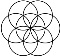 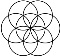 74
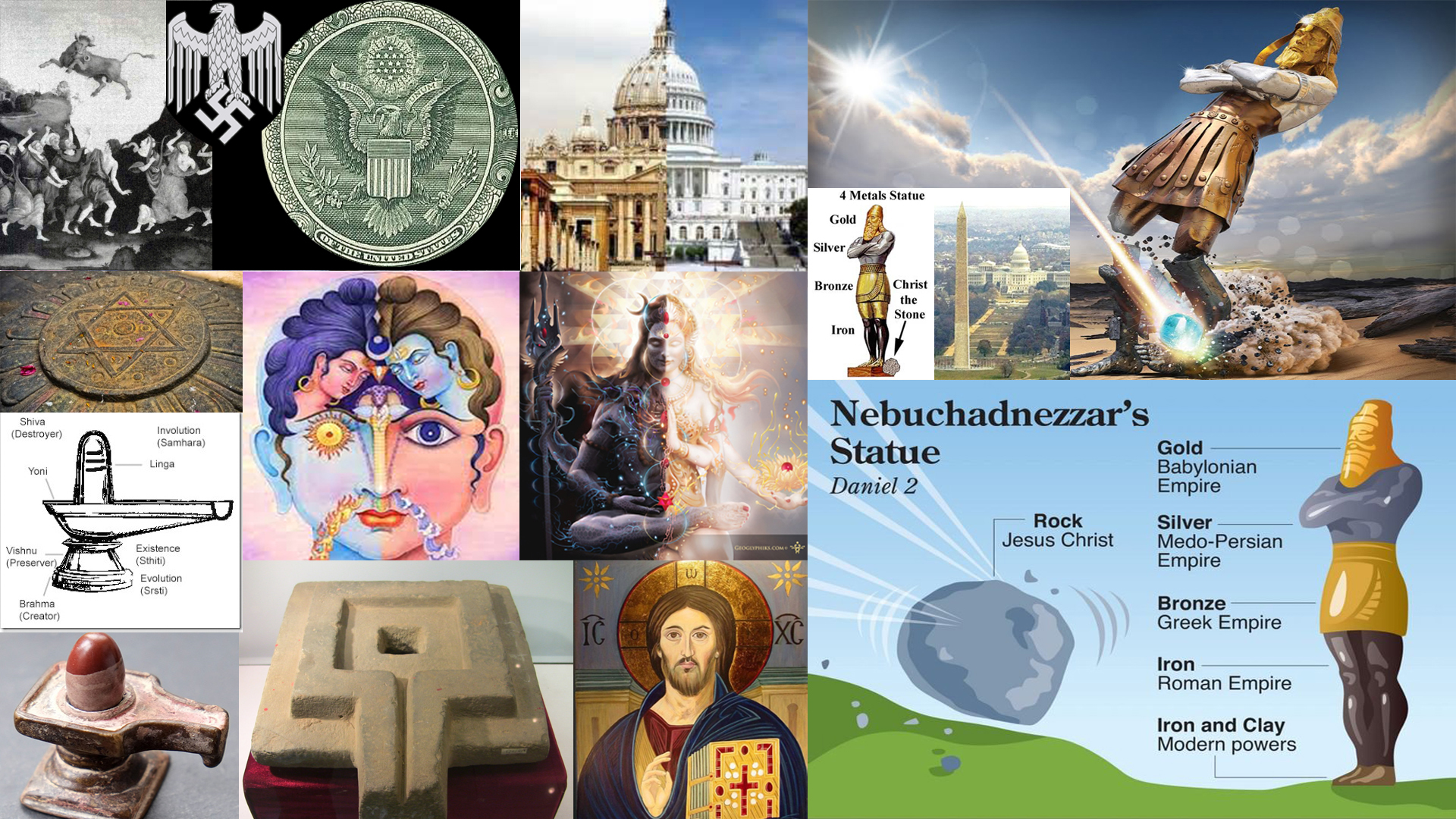 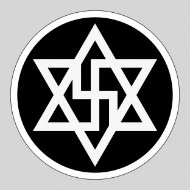 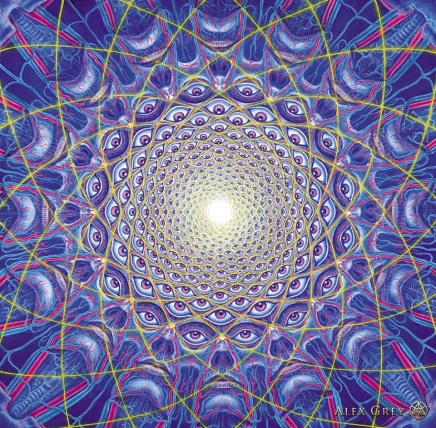 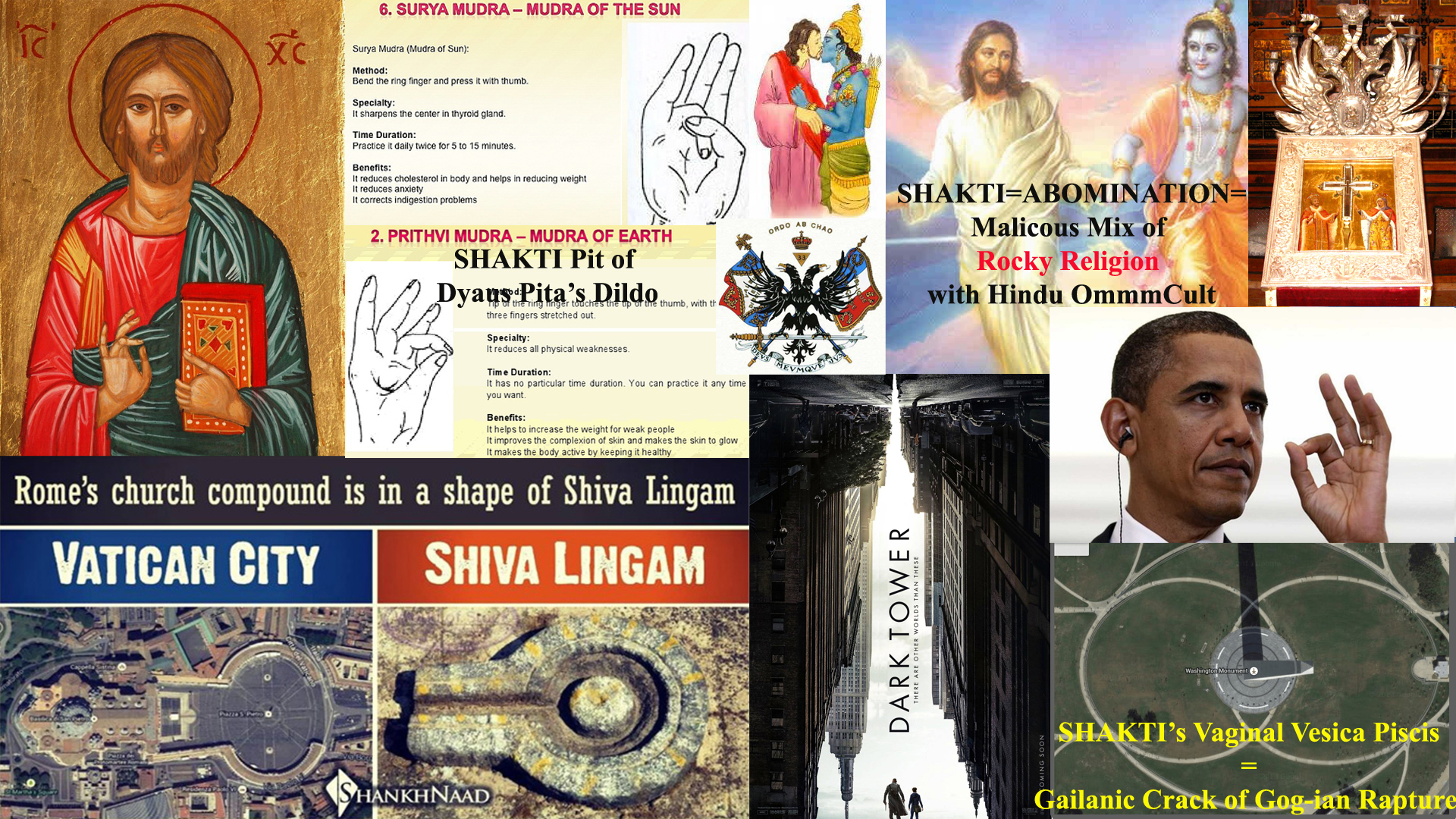 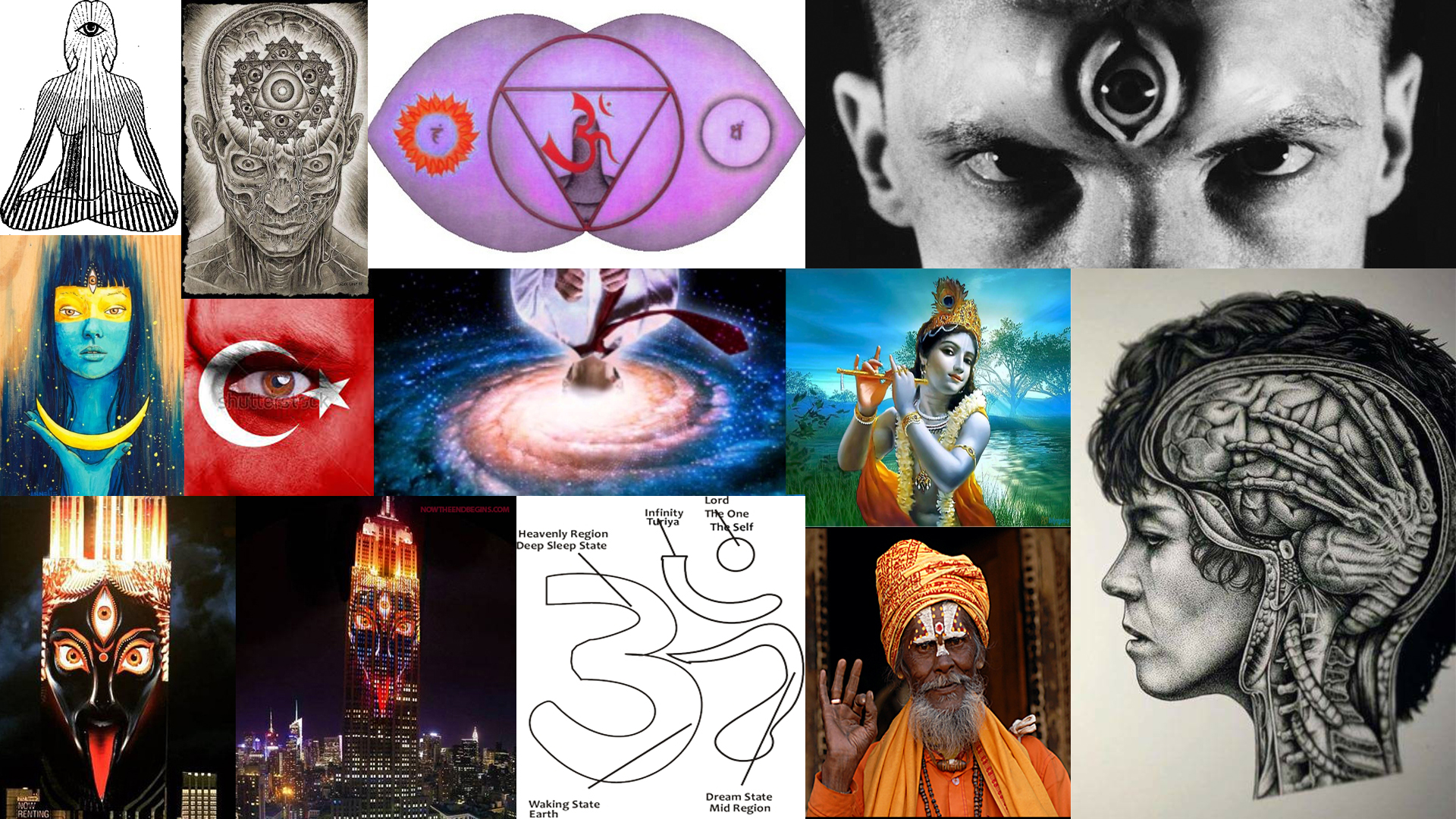 MannaMinistry of “The Two Witnesses: Revelation11”, “Eldad-Medad: Numbers11”, “Measuring Witness: Zechariah2 & Isiah19” and from GHalbyGHoran {“Companions of the Inscription-
أَصْحَابَ الرَّقِيمِ  of (18:9) and Poor People-مَسَاكِينَ, The Boy-غُلَامُ & The Two Orphan Boys-غُلَامَيْنِ يَتِيمَيْنِ of (18:60-82)”}  and also  {“Creature of the Earth  or  Dabbat Al-Ard - دَابَّةُ الْأَرْضِ : (27:82) & (34:14)”}
and Characterized in Genesis(1:2) as EmptyEng.TohuH8414תֹּ֫הוּTohiPers.تهی, VoidVainEng.BohuH922בֹּ֫הוּBihudehPers.بیهوده and DarkDryEng.ChoshekH2822חֹ֫שֶׁךKhoshkPers.خشک. This Genesis-y JinnJunk of نNun-נ‬-नारNarنارFire is like a Plain Page      or Base Blanket      or Empty Pot      that like a Suck-ed Soil=Mokshaमोक्षمکش-ed Mud is DharmicKali  DRY, UNLESS Ruachy Rock of AllAhh Rains LoveLight as His CowChristCloud into it or as His Paternal PenPlume WritesWinesWords into it. There is Nothing to Conquest in that Krishnian CarpetFieldFarmEgyptBabel of Moving Corpses=ClayPots, Scientific Apes, Artist Shadows, MercyLess Numbers & MeaningLess Measures, UNLESS a Human Heart Pitcher Who is FullFeel-ed with LoveLightFull Liquor of "La-Ilaha-Illa Allah-لا إله إلا الله"="There is No GOD Except Allahאֱל֫וֹהַּاللهH433 ". CONTRARY to OmmmPowered Cunt Cults of DarkDurgaDragon which Emphasis on Returning&Flattening&Dampening to Empty Equilibrium in Nirvanic DeathPlain=Foamy Page        , EySaAhh MessiaAhhy PenWordAhh of AllAhh Gets His Golden BrideAhh to Read&Witness the BurnAhhing BeeBookBoulder of LoveLife and Enjoy the PurposeFull Meaning of The Love Story Between AllAhh and His LambLamp. Meanwhile that Monk-y Moles of Krishna Pig Dig, Eat & Plough the Plain of PasteFool Pages like Trimurti Termites, ChristKarimy Teacher Gets His Students to READ the Subhan-AllAhh-ing Story that is WrittenWinedWateredWorded on the Plain of PasteFool Pages. Meanwhile that Hari Hellions and Hippie Echoes of EmptyNest are Dropping LSD, Doing BreathOfFire-y Pranayama, Stretching like Molten Shapes       & Psychedelized Splats         of Shaktic Shadow and Hoping that their AntiChristian OmBaMa or Shiva’s ShivaLingam-y Swastika=StraightDildo=UltraMasculineWashingtonMonument=13CubitMetatron's Cube      will Kill the Tarshishy LambLamp of ChristKarim and will Save them from Judgement DayDoor of AllAhh, EySaAhh MessiaAhh’s ProAhhStraight-ing HeartPitchers and MercyFull Mirrors are ThankTankFulll-ing and Radiating back His LoveLightFull RayRadiance and His ShineShaloming SalaamSignal and thus FullFeel-ing the Paradisiac Purpose of Creation. These are Two Different Classifications of “Boundary Dissolving”, one is to ExpandSpread like a LSD-ized CarpetفَرْشًاQ(6:142)       of KrishnaClay=QigongEnergy=GalileeGarden-ic-Ghee or like an ABuddhan-ian Bubble of LGBT ProudAirPuff and Talk about Unconditional Love of an MDMA-ed Splat or Molten Magog, and the Other Type of “Boundary Dissolving” is to Rapture Upppp into Holy Hoop of MessiaAhhnic Martyrs who are Dew-ing the Great March of Return Rally of 2018 or like Hezbollahy Heroes and Nazareth-y Nightingales of Hasan ΝαζαρέτنصرNasrallah who are FullFeel-ed with LambLamp-y LightLoad of "La-Ilaha-Illa Allah-لا إله إلا الله"-ing LoveLight. One Parvatic&Parasitic Purpose Tries Insecurely to “Conquest the Nature” with More OmmmPowered Control whose “Survival of the Fittest” Depends on Fool-est Amount of Energetic Engulfment of MindFoolNest and MudFool SpreadNest and Masculine Dominance (like Shakyamuni MasterTenants and Geophagical GardenGurus of Pearly Parable of  Luke(20:9-19)); and the Other Type of Purpose  is Simply to Reach to BeLoved and End the Long DeathDance Relationship. Unfortunately Pink Panther Splatters and Hippie Psychonauts which have Received the Shakti’s ShakyaShock=Scarlet MenstruationRev.(17:3) or those Words which are Spelled by UnderIndra’s Thunderbolt and Turned into a Jinny Jumble of Meaningless Letters=Vowels that Call the Sounds of “Ommm-Mmma-Niii-Paddd-Mmme-Hummm = ॐ मणिपद्मे हूँ” as Sacred, they Lack Conciousness to Read and Understand the MercyFull Meaning of The BismillAhhy BookLogos of LoveLife and that is Why they can Not Catch the HoneyAhhy LoveLight of the BurnAhhing BibleAhh. And so they are Left like LSD-ized Alices to Admire the SpiderRitualWebQ(29:41), SuperSymmetrical Strings, Sacred Geometries and Egyptian Wonders of the نNun-נ‬-नारنار-Field that Baracky Swastika שִׁשֵּׁאתִ֔יךָ سَوَاءِ سِتّ تیکه✡स्वस्तिकEzekiel(39:2) has to Show&Entertain them for a while, meanwhile that he’s Killing the Hamas&HezbollAhhy SaintsDaniel(7:21) of GOD in Gaza, Syria & Yemen and then Calling them as “Iran-Backed Terrorists” in DarkDurgaDragon’s Bell=BuddhaBeast’s Brainwashing Machine=Cyberspatial Propaganda. That’s Why we Read about Molten Words of DarkDurgaS.दुर्गाDragonG1404δράκωνDarakaS.दारकRev.(20:2)DarakH1869دَرکדָּרַך-دَرَكًاQ(20:77)*dhreughPIE Root-AvestaدروغTrugGermaDraugrOldNorse
 & her Barack OmBaMa-ic TigerLion or Dajjal-ic-Dadhich-ic  Dracula=(DarkDurgaDragonدَرَكًاδράκων-דָּרַך-दुर्गा’s)+(KulaP.Sans.कुलکولKalehP.کلهWholeClanPiggybackMasterMind) that = {“Q(29:67) Have they not Seen that We Made [The MeaningFull CowBook of EySaAhh MessiaAhh with MeaningFull MilkAhh to Bee]
Untold Story of the Encounter between MosesAhh with Sameriالسَّامِرِيُّ’s BuddhaBeastBarack OmBaMa-AntiMessiaAhh-Poisoning Son of that whose NaMe is SaTaN SaTaNaMa according to GHalby GHoranAhh Who is MercyFully Worded by AllAhhy  WillAhh, YaHuYaShAhhy Pen-Plume and MuhammadAhhy HoneyAhh =
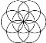 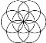 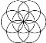 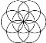 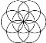 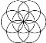 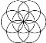 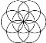 78
MannaMinistry of “The Two Witnesses: Revelation11”, “Eldad-Medad: Numbers11”, “Measuring Witness: Zechariah2 & Isiah19” and from GHalbyGHoran {“Companions of the Inscription-
أَصْحَابَ الرَّقِيمِ  of (18:9) and Poor People-مَسَاكِينَ, The Boy-غُلَامُ & The Two Orphan Boys-غُلَامَيْنِ يَتِيمَيْنِ of (18:60-82)”}  and also  {“Creature of the Earth  or  Dabbat Al-Ard - دَابَّةُ الْأَرْضِ : (27:82) & (34:14)”}
a Safe Sanctuary=Salaam City=אָמֵןH539ἀμήνG281AmenAhhy آمِنًاTurTempleTreeMountHarH2022הָרحَرَمًاExodus(25:40), while [Pagan & LGBT & Baha’i & Hippie & Hindu ...] people are being Kidnaped=Taken Away [into HariHell=SinHole=DarkDurgaDragon by Dajjal=Dracula’sفتنه المسيح الدجالMark which is his Gyan Mudra Mark and his LSD-ized sCRATCH=KRISHna=KRSnaSanskritकृष्ण=KHARASHPersianخراشCHARASHH2790חָרַשׁ=Heart Death by Kali’s CURSed CREScentKRSaSanskritकृष:SickleYinMoon:PiggyPloughshare] all around them, [meanwhile that they are Innocently WordShip-ing Ahhround AllAhhy HEART WORD of His AmenAhhy TurTemple=LogosLamp=MessiaAhhnicMount of Seven MosqueChurches]? it is a Slaughter House out there! out of Seven MosqueChurches, in AnimalFarm of Master Pigs with CursingCrescents=ScratchingSickles of Psychedelic Drugs!]? Then in False[Head]Hood do they believe, and in [Protective ChromeAhh=ChrismAhhy Anointment=]NoamH5278נֹ֫עַםZachar.(11:10)GraceFavorBlessEng.Nematنِعْمَةَ of AllAhh they disbelieve?u.... Q(30:52) So indeed, you will Not Make the [Walking] Dead [Hippies of Zombie Apocalypse in Yoga Mats which are KrishnaCurseScratch-ed=कृषחָרַשׁخراش] HEAR [the MessiAhhnic WordAhh of AllAhh], Nor will you Get [HeartChopped & Headshot & OpenMind-ed] Deafالصُّمَّ  [in Samadhic Stone        ] HEAR the [Compassionate Come]Call=DewAhhالدُّعَاءَ [of ChristKarimy Loudspeaker=PianoPen of AllAhhy CREATOR=COMPOSER=WRITER=FATHERفاطرAssuraAhh#35] when they turn their backs, retreating [toward their MeditationMasturbation Retreats and Sickening Sounds]. Q(30:53) And you cannot GUIDE the [Blanked] Blind Away from their [Evil] Error. You will Only Make HEAR [SufiSail-ing ShamaH8085שָׁמַעSamaA.P. سماعof Subhan-AllAhh-ing ShamayimH8064سماواتשָׁמַ֫יִם=HoneyHeaven] those who Believe in Our [Victorious] Verses[=WaterWords] so they are Muslims [in EySlamoChristian EcstaticAhh=Drunkenness=Submission to ShineShaloming WineAhhSyrupشراب of AllAhh]…. Q(30:58) And We have certainly Presented to the [Sober] People[=Sucked&Dried&Mokshaमोक्षمکش-ed Pots] in this [GHalby] GHoranAhh from every [MilkAhhy] Example. But, [Rosy MuhammadAhh], if you should Bring them a Sign, the DriedDisbelievers=CleanedOffPot=WipedOffPitcher=KafarA.P.كَفَرKapharA.P.H3722كافُورכָּפַר will surely say, "You are but Falsifiers." Q(30:59) Thus does AllAhh TABH2885טָבַעيَطْبَعُSEAL the [Hari] Heart[Pitcher]s of those who do Not Know [how Precious is His WineAhh Who OpenAhhs the Heart to Understand that What SPEAKING about HARM & GUIDING to BENEFIT Means.]”.}. Once SEALيَطْبَعُTAB טָבַע of Sodomite Barack Sits on a Locked Heart Pitcher, if an Ocean of EySaAhhy WineAhh is Poured on it, One DewAhhy Drop will Not Go into it. It will Not be Able to Receive the LoveLightFull Liquor, because its Virus-ed ProgramWord is Operating under the Kabbalistic Conception and Prioritized Perception and Parvatic Possession of a (1) BrahNone-ic Ain(אַ֫יִןH369-Nun-اناAin’t-Thing) that Emerges into a (2) Ain SophH5486אין סוףصاف-ed GethSémaniG1068 Γεθ+σημανῆ=(Γεθ:GauTamaSans.गौतम=GoadP.گودGathH1661גַּת+ TumahH2932טֻמְאָהTomaA.P.تُمَ=DeepGoatPit) + (of LeftoverPotteryPaste:FilthyFoamFat:PsychicScum:Shamanic SemenH8081שָׁ֫מֶן-سمن) which then Gives Rise to Barack-yThunderbolt of (3) Ain Soph Aur-OhrA.P.H215-17حَرّאוֹרHariSan.हरि that as قاطیGhatokBahiniSinghaBengal.ঘটক বাহিনী সিংহ =Matchmaking Thunderbolt  Pollinates the Earth with MeaningLess Energy of GayQiOfReiki氣غَيّQ(2:256):Ra’ahA.H7451راعَרָעGenesis(2:9)فפַּ.רְעֹהراعَ.ون-رَعْدٌ that he Receives from  “DiShiTianChin.帝释天الشَّيْطَانُ Q(2:36)שָׂטָןH7854SatanG4567Σατανᾶς= Di(帝Gog Emperor)  + Shi(释Psychic ShiqqusH8251שִׁקּוּץPsucheG5590ψυχήShaktiSan.शक्तिShakuJap.釈शाक्यسگی-ic-BurnRelease(شَيَّطَ)FiredFreeDoom-Of) + Tian(天طِينٍQ(23:12)ThanatosG2288θάνατοςTinH2917טִינָאTinatG2349.طِينَةHeavenlyHellHoleGanaP.S.गणخانهOfSoil)=SaTaNaMaशतनामानिصدنام-شیطنام=100Names-y-Shiva”. And so it is Because of this Mass Distribution of Dracula’s  ScientificKali-Seasoned Reductionism which seem Uplifting for OmmmPowered Powerlifting that Matthew (24:22) Says=  {“If those Days [of DurgaDragging Dracula] had Not been Shortened, No Flesh[=Muddy Mind whose Heart Pitcher is FullFeel-ed with HoneyAhhy LoveLight] would Survive [from Getting Pollinated & SEALيَطْبَعُQ(30:59)TAB by Barack-y Thunderbolt of UnderIndra’s DurgaDragon-ic Den]. But for the Sake of the [Human] Elect [and EySlamoChristian EySsRaElites], those days will be shortened [AmenAhh YaHeWhoAllAhh-YHWH]”}. Later on, we will talk about this TABH2885טָבַעيَطْبَعُSINK in detail; it is enough to say here that it Turns the RuachyRain-ed HeartPitcher of a Humbled Human, Back to its BasicEmptinNest=NaturalNakedNest which is Called by ChrismAhhed HeartPitchers as טָבַעيَطْبَعُQ(30:59)طبیعیTABoo:NaturalInstinct:BasicTemper of a SEX Particle6Psycheψυχήسگשִׁקּוּץ释釈الأنعامAnimalSurah#6. According to Ganesha-y Gnosis of Amnesiaنسیנָשָׁה-ed JinnNous-es of Nazi Nations whose Forefinger-ed Noses Prevents them to Receive the BismillAhhy BreathAhh of
Untold Story of the Encounter between MosesAhh with Sameriالسَّامِرِيُّ’s BuddhaBeastBarack OmBaMa-AntiMessiaAhh-Poisoning Son of that whose NaMe is SaTaN SaTaNaMa according to GHalby GHoranAhh Who is MercyFully Worded by AllAhhy  WillAhh, YaHuYaShAhhy Pen-Plume and MuhammadAhhy HoneyAhh =
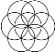 79
MannaMinistry of “The Two Witnesses: Revelation11”, “Eldad-Medad: Numbers11”, “Measuring Witness: Zechariah2 & Isiah19” and from GHalbyGHoran {“Companions of the Inscription-
أَصْحَابَ الرَّقِيمِ  of (18:9) and Poor People-مَسَاكِينَ, The Boy-غُلَامُ & The Two Orphan Boys-غُلَامَيْنِ يَتِيمَيْنِ of (18:60-82)”}  and also  {“Creature of the Earth  or  Dabbat Al-Ard - دَابَّةُ الْأَرْضِ : (27:82) & (34:14)”}
LoveLife , this DharmicKali-Dried:Mokshaमोक्षمکش-ed Anthropos:ClayPot:Abomination:TAB-ed-TABoo can be EatenAnalyzed GeophagicKali by Mole MonksMinersMasters & then Categorized as one of the Four Funky Elements and Foamy Forms of SaltyWater, ArrowGassedAir, SickSoil, Stinky&EggyWind. This is how אַ֫יִןH369Ain’t Assumption of “Ain Soph Aur-ed Psychopath=ABuddhanH11אֲבַדּוֹןἈβαδδώνG3BODhiSans.बोधिBOTdi(v)AvestanPahlaviبوئیتی-بُت دیو=BADبدBODy-BUDded-IdolOfArrowGasWindP.Eng.بادَ بَطَل” Chops down the MeaningFull LOVE into a four letter word and after “Numbering & Measuring” its “Dead Leftover Sounds” Continues to Weave his SpiderRitualWebعنکبوت (29:41) & Conquest the “NatureOfNaturalInstinctsيَطْبَعُטָבַעTABooQ(30:59)” by Making the{“शाक्यShakyamuniScienceOfSEXAbomination=PsucheG5590ψυχήPsychology=Sick ShaktiS.शक्ति= ShiqqutsH8251/63سگیשִׁקּוּץShakuJap.釈ShiJiaChin释迦=ShockEnergyOfSECretSECretion=ShaqatH8252سقطשָׁקַטAbortingSheqerH8267شکارשֶׁקֶרسَقَرَQ(74:26)HuntDeceivingShekarH7941سَكْرَةשֵׁכָר.”}. It is NOT MosesAhh who has Forgotten the Truth and the Beauty, it is this ABuddhan-ic KingKong of Agnic Hatred and Nazi Amnesia that has ForgottenQ(20:88) to Read the BismillAhhy MoonBook of "La-Ilaha-Illa Allah-لا إله إلا الله"-ing LoveLight and Enjoy the Love Story of RoseAhhy Rendezvous with RuachyRockرُخ روح of AR-RAHMAN-الرحمن. That’s Why AntiChristian Amnesia of Nazi Eagleآغلἀγέληעֵ֫גֶלالْعِجْلَCalf Gets him & Victims of his Shaktic WickedNest to Ignore&Attenuate the ChristKarimy FountainFoundation of the Concrete MasterCreation of AllAhhy Abstraction and after Lowering the MercyFull Meaning & LoveLightFull Position of LoveLord’s LAdonA.P,H113لَّدُنْלַֽאדֹנִ֗-y LambLamp, Make a MoleMonk-y Model from our MessiaAhhnic MasterAhh; a MoleMonk-y Model in which "La-Ilaha-Illa Allah-لا إله إلا الله"-ing LAdonA.P.113لَّدُنْלַֽאדֹנִ֗ is Lowered to  another Stochastic Scum, another Psychic Accident, another Raw Datum, another Faulty Default or another False Construct that is Grounded in SuperSymmetrical Scale of Spider Stringsنطفه which Lingerلنگر on an ALackعلق-ing Lay as Long-Leaking as Plunk Length. This is how Monk Mole of GalileeGarden or Anakim-y AntValleyوَادِ النَّمْلِQ(27:18) or Muddy Matrix-M-Membrane-قَرَارٍ مَّكِينٍQ(23:13) Tends to Lower the LAdonA.P.H113לַֽאדֹנִ֗-لَّدُنَّاPsalm(110:1)-Q(11:1)-y MoonBook and Make another BinduBrick from Him in his Blackly-Bigbang-ed Building Block that Completely Blocks the Beauty from BeComing Part of the Believe-Building. This is how TowerWell of Babylonian Mentality and Neoplatonic NakednessTheOne=BrahNun-Ain, Ain-Soph-ed-Nous & Ain-Soph-Aur-ed World-Soul=BarackOmBaMa has been DugErected Gradually from medieval to modern time by Master MoleMasons and Buddhic BadgerBuilders and now has Reached to its Maximum Haughty Height which is Signaling out Gay Prides. According to definition of Platonic Realism, Universals(אוֹר‬ אין סוף) are Abstract Predicates of Concrete Particulars/Properties/Attributes (e.g. GayPrides/JinnEthics…). Abstract Universals(אוֹר‬ אין סוף) are Similarities/Commonalities based on Type/Quality/Relation between Different ArrangementsKindsE.GunaSans.गुणGooneP.گونه of Concrete Particulars. Golden CalfEagleἀγέλη آغلעֵ֫גֶלالْعِجْلَ is Universal(אוֹר‬אין סוף)
{PinealGlandWeightyDiamondTumorTriSheolyThunderboltEng.金剛Jīngāng-King KongChin.Gold金+Strong剛VajraSans.वज्रVazraAvestaوزراQ(20:87)GorzP.گُرزGadaSans.गदाGhodeP.غُده} that has been Giving his Qigong氣功غَيّQ(2:256):Ra’ahH7451راعَרָעGenesis(2:9)فפַּ.רְעֹהراعَ.ون-رَعْدٌ. to Universal  Kabbalism from Maya&Mazatec&Aztec&Nordic&Siberian&Amazonian Shamans to Tao, Plato, Jewish Rabbi Rabbits, Newton, Einstein, Copernicus &…. and that is How they have Gradually Built/Dug the Transhumanized TowerWell=VayuVoid of Babylonian Mentality of Daniel(2:32) Above/Under which GoldenGadaGlandगदाغُده of Hari Hanuman is Governing the Gog-ian Globe. It is this Reincarnationist TowerWell of Anti-ResurrectionRock-ism about which we Read ={“Rev.(18:5) For her [Arrogance of Calling Ψυχή-שִׁקּוּץسگ=HiggsaGram✡ἕξG1803SEX6HexHiggs Particle as God ParticleQ(20:88) in her DurgaDragon-ic LHC=DiskChakramWeapon & her Heart-SEALטָבַעيَطْبَعُQ(30:59)-ing] Sins [like NATURALطبیعت Nakedness of Survivalist&Darwinist MiniMonk-ies & AndrogynousApes in Amazonian JinnJungle of Queer Krishna KingKong] are Piled all the Way Up to [Hearty] Heaven, and GOD has Remembered her [Krishnian] Crimes. ⁶Deal Back to her [=DarkDurgaDragon=StatueOfLiberty] even as She Dealt out, and Pay to her Double, as Befits her Deeds. [which is Partly What Eye am going to Dew in the Measuring Witness by Excluding Her and Inhabitants of her MenstrualMentality=MayaP.S.مایهमायाMirage= ScarletMirage from The Inner CourtyardRev.(11:2).] In the Cup in which she had Mixed [WorldWars and NuclearBombs and ShakticShocks and DMT Dynamites and Holocaust Lies and Palestinian Ommmccupation-s
Untold Story of the Encounter between MosesAhh with Sameriالسَّامِرِيُّ’s BuddhaBeastBarack OmBaMa-AntiMessiaAhh-Poisoning Son of that whose NaMe is SaTaN SaTaNaMa according to GHalby GHoranAhh Who is MercyFully Worded by AllAhhy  WillAhh, YaHuYaShAhhy Pen-Plume and MuhammadAhhy HoneyAhh =
80
MannaMinistry of “The Two Witnesses: Revelation11”, “Eldad-Medad: Numbers11”, “Measuring Witness: Zechariah2 & Isiah19” and from GHalbyGHoran {“Companions of the Inscription-
أَصْحَابَ الرَّقِيمِ  of (18:9) and Poor People-مَسَاكِينَ, The Boy-غُلَامُ & The Two Orphan Boys-غُلَامَيْنِ يَتِيمَيْنِ of (18:60-82)”}  and also  {“Creature of the Earth  or  Dabbat Al-Ard - دَابَّةُ الْأَرْضِ : (27:82) & (34:14)”}
and 9/11s and Mind Colonializations and Jungian Sickologies & Freudian 6Psychologies …], Mix her a Double. ⁷As much as She Glorified Herself and Experienced Luxury, that much Suffering and Mourning Deal to her. For She says in Her [SEAL-TavH8420תָּ֫וִי-ed] Heart, 'I sit as a Queen [of Gaia Gap on my Barack OmBaMa-ic Dracula=TigerLion-y GhatokBahiniSingha=11 Pointed Star under StatueOfLiberty=11 Horn-ed Buddha-Beast of Daniel(7:7)], and no widow am I, and Mourning I [& my Fertility Cunt Cult] will never see.' ⁸Because of this, her Blows will Come in a Single Day, death and Mourning and Famine, and She will be Consumed by FireAhh [of BurnAhhing CharcoalJohn(21:9)=ChristKarimy BoulderBook]. For Able is the LoveLord AllAhh who Sentenced her." [because She and her Reincarnationist Reptiles Denied the Resurrection RuachRockرُخ روح=Judgement DayDoor of AR-RAHMAN-الرحمن that Gives MercyFull Purpose & Meaning to His MasterCreation.] Q(21:16) “And We did Not Create=Separate=Divide=ExcludeQ(21:30)=Genesis(1:1,1:7) the Heaven and Earth and whatever is between Them for [PurposeLess & Random] PLAYING [of CTD=Creation, Transformation, Destruction; there is a Resurrection Rendezvous Between Lovers of the BismillAhhy MoonBook of LoveLife Where/When Married BrideAhh and Her BurnAhhing HusbandAhh Go Together to Thank AllAhh At His ShekinAhhy PresenceAhh].” Q(21:17) “Had We Intended to Take an Entertaining PASTIME [by Recreationally Creating, Tediously Transforming and Sadistically Destroying], We could have Taken it from What is with Us - if [indeed] We were to Do So.” Q(21:18) “Rather, We Dash The [RuachRockرُخ روحר֫וּחַ-y] TruthDaniel(2:45) [of Resurrection=Judgement DayDoor=ChristKarimy Cornerstone] upon [Foamy] Falsehood [of Reincarnation & Pilled up TowerWell of BaalBab], so [YaHuYaShAhhy RockالصَّخْرَةِQ(18:63)=]The Truth Destroys [the Virus=]it[=PurposeEating ParasiteProgram=Parvatic Plague of Angra Mainyuانگره‌مَینیو = BODhiSans.बोधिBOTdi(v)Avestan-Pahlaviبوئیتی-بُت دیو-بَطَل], and Behold, it is Vanished. And Woe to you for what you Ascribe [to AllAhh with your God Particles].” Q(21:19) “To Him Belongs whoever is in the Heavens and the Earth. And Those Near Him [at their HallelYaHuWaAllAhh-ing Hearts] are Not Prevented=SEAL-ed by Arrogance from [Making Love with Him through] His WordShip, Nor do They Tire.” Q(21:20) “They Exalt [Him in Subhan-AllAhh-ing SufiSails] night and day [and] do Not slacken.” Q(21:21) “Or have men taken for themselves gods from the Earth who Resurrect=يُنشِرُونَ WhirlWordsUppppمَّنشُورٍQ(52:3)ByHisWillAhhyWindAhh=RisesTheStretchedHandsForSufiSwirlSoarMatthew(14:31) [=Brings the Hearts Out of NoRunning=NoRivering=Nirvanic Dead Sea and Gets them to Enters into His EySaAhhy Empyrean of Erected WordShipsالْمُنشَآتُQ(55:24) who River & Run & Rotate Ahhround THE WORD = Allah-الله-אֱל֫וֹהַּH433]?” Q(21:22) “Had there been within the Heavens and Earth gods besides AllAhh[y GOD of EySaAhh MessiaAhh= Victorious VritraSans.वृत्र-वृत्तVortexEng.VarteA.P.وَرْطَة=VerticalVortex:EnvelopingExpanse:EncirclingFirmamentGenesis(1:6)=RaqiaH7549רָקִ֫יעַRaghQ(52:3)رَقٍّ], they both would have been Ruined. So Exalted is AllAhh, LoveLord of IRISG2463ἶΡΙΣRev.(4:3)ARIZ-ARSHRev.(4:3)عریض-الْعَرْشِQ(21:22), AboveAhh what they describe.”…..Q(24:39) But the Disbelievers, their Deeds are like a [MayaP.San.مایهमाया] Mirage in Sandy Deserts [of ShinarH8152شنارשִׁנְעָר=Sinשָׂנֵאشنيع性שָׁנִיزِناءH8144+נֵרEnergyنارनर=ScarletSensation], which the Man Parched with [Salty] Thirst Mistakes for [MessiAhhnic] Water[Word]; until when he Comes up to it [with Foamy Promises of Queer KrishnaCurse=KingKong=NaziEagle]and he Finds it to be Nothing=NoParticle=NoSubject=NoObject [but a ShamanicSham of RigVeda Reptiles], but he Finds AllAhh with him [Behind EySaAhhy EidEdenH5731عید-عَدْنٍעֵ֫דֶןGenesis(3:24)Q(18:31) with Flaming SwordWord], and AllAhh will Pay him his [Ain] Account, and AllAhh is Swift in Paying Account…… Q(67:22) Then, is one [OpenMinded PigMoleBadgerSwine] who Goes [Bindu-Blindly] Groping on his Face [in BrahNunic Blank] better Guided, or the one who [Reads the Word and] Walks Upright toWardWord Straight [EySaAhhy] Path[WayWord to AllAhh]?”}. Eye have Developed a Geometric Theo-Metry that is Called Bidirectional Double Conic Theo-Neurological Model of Consciousness (BDCTN) that by Benefiting from Scriptural AddressesالرَّقِيمِQ(18:9) Better than any Foamy Form of The Good in Platonism, Assimilates the Characteristics of Generality, Reasonability and Time-Independency. Eye am going to Use the BDCTN Model for my Medad-y Measurements of TurTreeTempleRev.(11:1) & His Inner Courtyard Who is Sword-WalledZachariAhh(2:5) Against Perishing Particulars of the OuterRev.(11:2) Pit and Proud Particles of CTD Plane. BDCTN LinguGeometry could be Looked as a
Untold Story of the Encounter between MosesAhh with Sameriالسَّامِرِيُّ’s BuddhaBeastBarack OmBaMa-AntiMessiaAhh-Poisoning Son of that whose NaMe is SaTaN SaTaNaMa according to GHalby GHoranAhh Who is MercyFully Worded by AllAhhy  WillAhh, YaHuYaShAhhy Pen-Plume and MuhammadAhhy HoneyAhh =
81
MannaMinistry of “The Two Witnesses: Revelation11”, “Eldad-Medad: Numbers11”, “Measuring Witness: Zechariah2 & Isiah19” and from GHalbyGHoran {“Companions of the Inscription-
أَصْحَابَ الرَّقِيمِ  of (18:9) and Poor People-مَسَاكِينَ, The Boy-غُلَامُ & The Two Orphan Boys-غُلَامَيْنِ يَتِيمَيْنِ of (18:60-82)”}  and also  {“Creature of the Earth  or  Dabbat Al-Ard - دَابَّةُ الْأَرْضِ : (27:82) & (34:14)”}
a Semantic Sediment with Low Level Logic from LogosAngelAlien Languageمَنطِقَ الطَّيْرQ(27:16) of LAdonH113-H134لَّدُنْלַֽאדֹנִ֗-أَدَانَQ(11:1)-Psalm(110:1)DinH1777الدِّينِדִּיןQ(1:4)DownDenDeanJudge LenderDinarदीनारEng.-y MoonBook. Eye will Use the BDCTN Mapping for the UnExperienced Readers so that they could have a More Tangible Understanding about Metaphysical DieMansions and Tryptamine-induced Hallucinations that are Portrayed in الْبَلَاغُ الْمُبِينُQ(36:17)LogosλόγοςJohn(1:1)لُغَةLoghatحِكْمَةٌ بَالِغَةٌQ(54:5)-y LecturesScriptures.
Episode 4: MosesAhh on Mount Saini= {Q(7:142) “And We Appointed with MosesAhh Thirty Nights and We Perfected them with Ten, so the fixed time of his LoveLord was Perfect for Forty Nights. And MosesAhh Said to His [Basiji] Brother AaronAhh "Be My Successor among My people and Act Righteously; do Not ever follow the way of the Corruptorsالْمُفْسِدِينَ."” Q(7:143) “And when MosesAhh Arrived at Our Appointed Time and His LoveLord Spoke/Claimedكَلَّمَ to Him [from BEHIND His EySaAhhy  SalaamScreen], He said, “My LoveLord, Show Me [Yourself] that I may Look at You.” [AllAhh] Said, “You will Not See Me, but look at the [GalileeGarden-ic] Mountainالْجِبَالِ الْجِنُّQ(20:105) [Fountain:JinnyWhale:TanninH8577تِنِّينתַּנִּיןGen.(1:21,26)DagonH1710דָּגָהGen.(1:26) of White&Red&BlackQ(35:27) AshFoam:ApharIfritAphroditeG.H6083עָפָרGen.(2:7)Αφροδίτη عِفْرِيتٌQ(27:39)]; if it should Remain in Place, then you will See Me.” But when His LoveLord Appeared [through His LAdonA.P.H113לַֽאדֹנִ֗-لَّدُنَّPsalm(110:1)-Q(11:1)-y LampLogos=MoonBookكِتَابِ الْمُنِيرِQ(35:25)] to the [Jinny] Mountain, He Rendered it LevelدَكَّاءَDakahH1792-4דָּכָאDahakaSans.दाहक, and MosesAhh FellAhh UnconsciousAhh [and who can Stand That LoveLightAhh? and thus Ten More Days were Added to Perfect the Thirty]. And when He Awoke, He Said, "Exalted are You=Subhan AllAhh! I have Repented to You, and I Am The First Of The Believers =AmenAhhDwellersالْمُؤْمِنِينَ."” Q(7:144) “[AllAhh] Said, "O Moses, I have Blessed=Chosen=Cleansed=ErectedYourHeartMast=اصْطَفَيْتُكَ You over the people with My [MercyFull] Messages and My [MessiaAhhnic] WordAhh. So Take what I have Given You and be among the GrateFull."”….. Q(20:83) “[let’s Flash Back to the Beginning of this Appointment in another Account; AllAhh] Said, "And what Made You Hasten from Your people, O MosesAhh?"” Q(20:84) “He said, "They are close upon My [Righteous] Tracks, and I [Impatiently] Hastened to You, my LoveLord, that You be Pleased."” Q(20:85) “Said He, "Yet surely We have already TemptedفَتَنَّاTested Your people after You [with Our Dajjal-ic Decoy]; and [Soma-Stoned]Sameriالسَّامِرِيُّ[=GheeGoldsmith] has Led them into Error[Hole=Lotus-y “Flower of Life” in Loss          & now like Bunch of Psychedelized Primates on  Hypnagogic Hallucination they are Eating Abomination= Making Coward Noises of Ommm-Mmma-Niii-Paddd-Mmme-Hummm= ॐ मणिपद्मे हूँ ”}.
Episode 5: MosesAhh Returns & CLEANSING of EySsRaEl from Egyptian Israelis and Baal Shamans Happens and their QueerCalf=KingKong=NaziEagle is Killed = {{“Q(20:86) “So MosesAhh Returned to [Muddy Milieu of] His [Plagued] People, Angry and Sorrowful. He said, "O my people, did your LoveLord Not Give you a BeautiFaithFull Promise= EySaAhhy-EdenEidعید-عَدْنٍעֵ֫דֶן=YaadH3259יָעַדVaadA.P.وَعْدًا=MannaMoonicMeetingWithMessiaAhhnicMoon:MoedA.P.H4150מוֹעֵדموعدGenesis(1:14)=حَسَنًاHosannAhhy DayDoor? Then did the [ChristKarimy Cow]Covenant seem long to you?, or were you Willing to have Anger Alight on you from your LoveLord that you Failed in your [Pearly] Promise to me?"”….. Q(7:150) “And as soon as MosesAhh Returned to His people, Angry and Sorrowful, He Said, "What an Awful Thing you did in My absence. Did you Forsake the [ChristKarimy] CommandAhh of your LoveLord so hastily?" And He Cast Downأَلْقَى The [TruthFull] Tabletsالْأَلْوَاحَל֫וּחַ=The-GREAT-NAME-BEARER [Who is HeartFully-Kept by His Ida-Pingala-y HandWingsSandals and Turned On His Subhan-AllAhh-Singing StaffAhh and ShekinAhhy ShalomAhh Showered Through His Shining Sushumna; in other WineWord, He Activated His Soular Scepter for Cutting the KrishnaCursed Craps and SpiderRitual Strings. We will Read later on in Q(7:154) that After the Execution of Evil Eagle and its Foamy Fans, when MosesAhh Picks up the Tongued Tablet or Dropped Staff He Reads in Him ReWorded Reward from AllAhh] and Took hold of His [AaronAhhy] Brother's head, Dragging Him towards Himself. AaronAhh said [to MosesAhh], "Son of my Mother, surely the [Israeli] people deemed Me weak [in my Resistance Against their Pagan Party] & were almost about to kill Me [that could Led in more Escalation in EySsRaEl-y Camp]. So do not make the [Eagle-y] Enemies to gloat over Me, & do not set Me among the Unjust people"”……Q(20:92) “[MosesAhh] Said, "O HaroonAhh, what Prevented You [from Killing the Ommm-ing Apes of SolarCalf], when You Saw them Going [to GaiaGap of]GalilaiaG1056Γαλιλαίαضلال ليلةZalilatضَلاَلَة=DalH1800דָּלTselH6738צֵלZalalH2151זָלַל:زَلّ:ذَلَّ:ضَلّ:ظِلّ+Lalitaלַיְלָה=DalanaSa.P.दलनدالانLalitaललितासहस्रनाम:DirtyNightDitch]
Untold Story of the Encounter between MosesAhh with Sameriالسَّامِرِيُّ’s BuddhaBeastBarack OmBaMa-AntiMessiaAhh-Poisoning Son of that whose NaMe is SaTaN SaTaNaMa according to GHalby GHoranAhh Who is MercyFully Worded by AllAhhy  WillAhh, YaHuYaShAhhy Pen-Plume and MuhammadAhhy HoneyAhh =
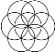 82
MannaMinistry of “The Two Witnesses: Revelation11”, “Eldad-Medad: Numbers11”, “Measuring Witness: Zechariah2 & Isiah19” and from GHalbyGHoran {“Companions of the Inscription-
أَصْحَابَ الرَّقِيمِ  of (18:9) and Poor People-مَسَاكِينَ, The Boy-غُلَامُ & The Two Orphan Boys-غُلَامَيْنِ يَتِيمَيْنِ of (18:60-82)”}  and also  {“Creature of the Earth  or  Dabbat Al-Ard - دَابَّةُ الْأَرْضِ : (27:82) & (34:14)”}
Q(20:93) [what Prevented You] “From Following Me? Then have You Disobeyed My Order? [to Cut the Craps of KrishnaCurse?]"” Q(20:94) “[AaronAhh] Said, "O Son of My Mother, do not seize [Me] by My beard or by My head. Indeed, I Feared that You would Say, 'You Caused Division among the Children of EySsRaEl, and you did Not Observe My Word.'"” ……… Q(7:151) “He [MosesAhh] said, " LoveLord! Forgive Me and My Brother and Cause Us to Enter into Your MercyAhh [that like MessiaAhhnic MilkAhh Rains Down from Your CowChristCloud=البقرة]; and You are The Most MercyFull of The MercyFull-s."” Q(7:152) “Surely the [KrishnaCurse-ed] ones who took to themselves the Eagleآغلעֵ֫גֶלالْعِجْلَ, have Incurred [Rocky] Anger [of EySaAhhy Judgement DayDoor] from their LoveLord, and [Hippie-Hari-Homosexual] Humiliation in the present life; and thus We Recompense the Fabricators.”…… Q(2:54) “& when MosesAhh Said to His people: “O My people! Verily, you have Wronged yourselves by Accepting the [ABuddhanic] Eagleآغلעֵ֫גֶלالْعِجْلَ. So Turn in Repentance to your Maker and KILL Yourselves[=SolarCalves to Contain the Zombie Apocalypse of KrishnaCurseScratchخراشחָרַשׁकृष्ण because Controlling that Gog-ian Gangrene and GalileeGarden-ic Contamination will ABuddhanic Abomination] will be Better for you with your Maker.” [[and so let the BeautiFaithFull, GOD-Fearing and Innocent Humans should KILL the Sickled Victims of Kali or those Zombie Vampires whose MessiaAhhnically-MilkAhh-ed Heart Pitchers were Kali-ed=BlackHoledDarkDottedVoidedDrainedEmptiedEng.KaliSans.कालीChalalH2490-A.P.חָלַלخَلاء-خالی. In the EySlamoChristian Camp of EySsRaEl-y Sheeps that ChristKarimy HeavyCowCloudالسَّحَابَ الثِّقَالَQ(13:12)=RuachyRainCloudالْغَمَامَQ(7:160) is RaisedRoofedEng.RaphaH7495רָפָאرَفَعْنَاQ(2:63) by AllAhh’s WillAhh Upon their Truth-Thirsty Heart Pitchers and He is FruitSproutPourPart-ingEng.PaarP.H6286Parah/chP.H6509/24פָּאַר-פָּרָה-פָּרַח-پرت-پرید-فرود-فرخ=Rockفر+رُخ -ing the EySaAhhy EuphratesGENesis(2:14)فراتפְּרָתQ(25:53) of TearFull [TipharahH8597תִּפְאָרָהTaphratQ(23:27)وَفَارَ-تَوْفِير=ProsperousSpringFruitionAbundantOutburstGushForth] of HealingHoneyGraceAhh, its NOT Healthy to have Bunch of Vampire Valves, Hari Holes and Devi Drains which WasteEmpty=KaliSan.कालीChalalH2490חָלַלخَلاء-خالی  The MessiaAhhnic MilkAhh and that is Why MosesAhh Says “KILL the KrishnaCurse and Seal the Drains so that Epidemic Emptiness &  Psychopathic Psychecalypse of Salty SolarCalves does NOT Turn our ChrismAhhKarimکریم-ed Camp to the Dajjal-ic Desert of the End Time Apes. And that is How we Read about This Anti-WitchcraftYoga KILLING=CLEANSING that= {“Exo.(32:19) As He approached the Camp and saw the [CursedScratchKrishna] Calf=LotusyLamb=NaziEagleآغلעֵ֫גֶלالْعِجْلَ and the [Hippie] Dancing, MosesAhh became Enraged and Threw The [Tarshish-y] Tablets out of His [HeartyWings]Hands, Smashing Them[Activating Them=THE GREAT NAME] at the base of the Mountain.Exo.(32:20)Then He Took the SolarCalf:OmBaMa[Sodomite Swastika] they had Made=Coined=Mosaic-edlater on we will Read as to How they did him, Burnedשָׂרַףصرف him up, and Groundטָחַןطحن him to [Dadhichic Curd=Pottery] Powderדָּקַקدق. He Scattered the [ABuddhanic Ash=]Particleذرهזָרָה over the surface of the [GalileeGarden=Salty] Water [in ShakticVagina=BottomlessPitRev.(9:1&11)] and Forced the Israelites [Holocaust-ing Hindus and PalestineOmmmccupiers and Vaticanian Hypocrites] to Drink the [Scarlet] Water [in Kirtans of KrishnaCurse for Hari Humiliation in the present life]. Exo.(32:21) Then Moses Asked Aaron[=SameriسامریSinBaalat], “What did these [Israeli] people do to you that you have led them into such a Grave Sin?” Exo.(32:22) “Don’t be enraged, my lord,” Aaron[=SameriسامریSanballat] replied. “You yourself know that the people are intent on evil. Exo.(32:23) They said to me, ‘Make us a[n ΩOmmmॐ-ing] GodGog=64 Tetrahedron=Metatron's Cube        who will GoLooseCircleLeakLegEng.HalakH1980הָלַךHalgheA.P. لق-حلقه Before us [like Abyss Angel of Plowing Pigs] because this MosesAhh, the [Master] Man who Brought us up from the land of Egypt—we don’t know what has happened to Him!’ Exo.(32:24) So I[SameriسامریSanballat & Coiner of Dadhichi Mosaic] said to them, ‘Whoever has [Manipura-y Jem, SaltySin:CiynH5512סִיןSendehP.سنده-سندان=TammuzTurd & Jinny Junk & Guru Garbage from Kundalini] Gold, Take it off=Jerk off your Shamanic SemenFatFoam=TearE.ParaqH6561פָּרַקParegiP.پارگیFaraghA.P.فرق’ and they Gave it to me=GuruSameri. When I Threw it into the [Jinn] Fire[Pit of Venomous ViShNu], out came this [Barack-y] NaziEagleآغلעֵ֫גֶלالْعِجْلَ[=Sameri’s Durga’sDawonGhatokbahini=ArunaSans.अरुणUranusOrion]!” Exo.(32:25) MosesAhh saw that the people were Nakedפָּרַעفر-پرTornOff [from their ChrismAhhy CoverCoat], for Aaron[=Sameriسامری] had made them Naked, unto their Shame before their [Naked] Enemies.  Exo.(32:26) And MosesAhh Stood at the Camp’s Entrance and Said, “Whoever is for the LoveLord, Come to Me.” And all the Levites gathered around Him.
Untold Story of the Encounter between MosesAhh with Sameriالسَّامِرِيُّ’s BuddhaBeastBarack OmBaMa-AntiMessiaAhh-Poisoning Son of that whose NaMe is SaTaN SaTaNaMa according to GHalby GHoranAhh Who is MercyFully Worded by AllAhhy  WillAhh, YaHuYaShAhhy Pen-Plume and MuhammadAhhy HoneyAhh =
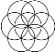 83
MannaMinistry of “The Two Witnesses: Revelation11”, “Eldad-Medad: Numbers11”, “Measuring Witness: Zechariah2 & Isiah19” and from GHalbyGHoran {“Companions of the Inscription-
أَصْحَابَ الرَّقِيمِ  of (18:9) and Poor People-مَسَاكِينَ, The Boy-غُلَامُ & The Two Orphan Boys-غُلَامَيْنِ يَتِيمَيْنِ of (18:60-82)”}  and also  {“Creature of the Earth  or  Dabbat Al-Ard - دَابَّةُ الْأَرْضِ : (27:82) & (34:14)”}
Exo.(32:27) He Told them, “This is what the LoveLord, AllAhh of EySsRaEl, Says, ‘Every man fasten his sword to his side; go back and forth through the camp from entrance to entrance, and each of you KILL=CLEANSE his [Ommm-ing] brother, his [Mmma-ing] friend, & his [Hummm-ing] neighbor [=Hidden Israeli Hypocrites were Not Completely Uprooted by this ComePassionate Cleansing].’” Exo.(32:28) The Levites did as MosesAhh Commanded, and about 3,000 [Monk-y Moles=]Men[=PlaguedPigs or KrishanCursed Chimeras which were Scratch-ed by خالیחָלַלकालीKali’s Sickle] Fell Dead that day among the people. Exo.(32:29) Afterward MosesAhh said, “Consecrateמָלֵאمالیدن yourselves to day to the LoveLord, even every man Went [Straight] Against his [Swine-ed] son, and upon his [ABuddhan-ed] brother; that He may Bestow upon you a Blessing this day. [AmenAhh].”}. It was through This RepentFull KILLING=CLEANSING of the Rotten Reptiles from YogiGoliath-y Race that]]… Continuation of Q(2:54) then AllAhh Accepted your Repentance. Truly, He is The One Who Accepts Repentance, the Most MercyFull.”….. 
Episode 6:  Now let’s Focus on KILLING=CLEANSING of Barack-Hussein-OmBaMa-y Abomination=NaziEagleآغلעֵ֫גֶלالْعِجْلَ by MosesAhh= {“Q(2:67) “And [recall] when MosesAhh Said to His people, “Indeed, AllAhh Commands you to Slaughter a [QueerCalfBull=Hari]Cow=BaqarH1241בָּקָרBagharA.بقر[=ABuddhanic Angel’s MountPit of Apis=Nandi= NandiSan.नन्दिManandP.مانندAndadQ(2:22)أَندَادًاNaddaA.نَدّAppearedBornGrownDuplicateHillE. Known as NarakaSa.नारकNergalH5370נֵרְגַּל2Kings(17:30)-y Galuنار گلوP.GalaSans.गलGulletE.=
NinHurSAGSumer.P=(MotherEarth:NaneP.ننه) +Of+ Hurהֹר(SekuH7906שֶׂ֫כוּسکو1Samuel(19:22)SAGP.سگSEX釈ψυχήשִׁקּוּץH8251ŚakyaS.शाक्यSickPlatformسکوDogPit:शक्तिShakticShoot)].” They[=Levite Brothers] said, “Do you take us in Ridicule [this Coward KrishnaCow is Considered as Holy Award of Nandic DogPit]?” He said, "I seek Refuge in AllAhh from being among the Ignorant [; I don't have time for Monk-y Business, KILL the KrishnaCurse]."” Q(2:68) “They said, “Call upon Your LoveLord to Make Clear to us What it is.” [MosesAhh] said, "[AllAhh] Says, '(1)It is a [Hari]Cow which is neither Old nor Young, but Median between that [, you Made his Mosaic Last Night in your Psychedelic CalfParty],' so Do What you are Commanded [& Bring him for KILLING]"” Q(2:69) “They said, “Call upon Your LoveLord to Show us what is its Colorصَفْرَاءُ.” He said, "He Says, '(2)It is a Yellow[=Hariहरिزرد]Cow, Bright in [HaridraSan.हरिद्राZardP.زردTurmeric] Color Pleasing to the Observers!' "” [The more Pleasing, ColorFool & Yellow the Robe of Buddhist Monk gets on the Surface Earth, the Darker, Kali-er & Emptier it is in Deep Earth.] Q(2:70) “They said, "Call upon Your LoveLord to Make Clear to us what it is. Indeed, the [Solar] Cows [of KrishnaCurse:ScratchingCrescent] look Alike to us. And indeed we, if AllAhh WillAhhs, will be Guided [to Dew the CLEANSING]."” Q(2:71) “He said, “Surely He Says '(3) it is a [FruitLess & Stiff Neck] Cow who is NEITHER Subservientذَلُولٌ [to AllAhh as CowChrist-y Finger:Temple:Body:HandQ(39:67)-Exo.(8:19)-Zach.(6:12) of AllAhh is Subservient to AllAhh and AllAhhy FATHERفاطرAssurAhh#35:POTTER:CREATOR Uses His MercyFull Means of MessiaAhhnic PenQ(68:1)=HandQ(39:67)=FingerExo.(8:19)=BodyTempleZach.(6:12) =CowAssurAhh#2=Cowputer:OperatingSystem in order] ““to CultivateتُثِيرُPlowImpactTillWrite the Earth”” [or in other WineWord, “to Make Pottery Operations with His YaHuYaShAhhy YadیدיַדQ(36:83)HandBook on MuddyEarth like Plowing:Cuting Chunks of Arrowgance:PUFF:PASTE:PRIDE:PECHARH6353פֶּחָרDaniel(2:41)FEKHARالْفَخَّارِQ(55:14) for Makeing:Forming Heart PitcherFekharPecharפֶּחָרالْفَخَّارِ-s] NOR ““to تَسْقِيWater[Word] the Field”” [as AllAhhy POTTER Gets His البقرةCowChristCloud with “Sound of Many WaterWordsRev.(1:15)” to RainAhh RoseAhhyRuachRadianceGenesis(1:2)=FireAhhyFlareAhh:HairAhhyHoneyHeatRevelation(1:14)=LogosλόγοςلُغَةLAdonלַֽאדֹנִ֗لدن-y LoveLightJohn(8:12) into the Empty HeartPitchers:WrittenSculpturedMolded Programs:Palms:ClayPots in HadesG86ᾍδηςEhdasA.Pاحداث-חֲדָשָׁהحادِثَةH2318,22PotteryWorkshop:RenewalPit and FullFeel them with the PURPOSE of BeComing ChrismAhhCarriers:WineWordContainers.]. It is a [Krishna]Cow that is Soundمُسَلَّمَةٌ[=Straight Swastikaسَوَاءِ سِتّ تیکهस्वस्तिकשִׁשֵּׁאתִ֔יךָEzekiel(39:2)= SimplePsycheSetOf6Pieces which is like a Qiغَيّ氣راعَ רָעGenesis(2:9) CarpetفَرْشًاQ(6:142) of CrappyClay that is Spread&Flat&Naked & that’s is Why he is called Naked Emperor of FlatLand=FoamField; he is Loaded by VayuVoid=Energy=BlackHole=Annihilation=Nothing=Stationary&HomeostaticSoundOfΩOmmmॐ and] it has NO [KingShip] MarkShowSignSheetEng.ShithA.H7897שִׁית شِيَةَ [as ChristKarimy King=CowCovenant is Wearing:PutingOn:BeingCarriedتَحْمِلُهُ الْمَلَائِكَةُQ(2:248) From ABOVE His Head:MoonFace BY the Mark of GoldenCrownOfSevenSkySeasRev.(14:14)=SevenGoldenLampstandRev.(1:12) as if He is Marked=LoveLoad-ed with SevenSpirits:Meaning:FearOf AllAhhIsiaAhh(11:2) …
Untold Story of the Encounter between MosesAhh with Sameriالسَّامِرِيُّ’s BuddhaBeastBarack OmBaMa-AntiMessiaAhh-Poisoning Son of that whose NaMe is SaTaN SaTaNaMa according to GHalby GHoranAhh Who is MercyFully Worded by AllAhhy  WillAhh, YaHuYaShAhhy Pen-Plume and MuhammadAhhy HoneyAhh =
84
MannaMinistry of “The Two Witnesses: Revelation11”, “Eldad-Medad: Numbers11”, “Measuring Witness: Zechariah2 & Isiah19” and from GHalbyGHoran {“Companions of the Inscription-
أَصْحَابَ الرَّقِيمِ  of (18:9) and Poor People-مَسَاكِينَ, The Boy-غُلَامُ & The Two Orphan Boys-غُلَامَيْنِ يَتِيمَيْنِ of (18:60-82)”}  and also  {“Creature of the Earth  or  Dabbat Al-Ard - دَابَّةُ الْأَرْضِ : (27:82) & (34:14)”}
We will later on Talk about What Marks&Medallion&AngelicSheeths&GodlyGears our EySaAhh MessiaAhhy MasterAhh is Wearing. It is Because of His WarriorWeapons, His HarvestingEquipments, His Heaven&Hades-y-Keys, His MeaningFullMeans, His BlessingBackPack and in short His Harms&Benefits, that Q(20:89) Differentiates between  AllAhh’s Fully-Armored WarMachine=EySaAhhy CowChrist and Queer KrishnaCow of HariHellions.].” They[=Levites-y Brothers] said, “Now You have Come with The [Tarshish-Teared] TruthAhh.” So, They SLEWفَذَبَحُوهَا it [as well as his 3,000 Solar Calves-Chimeras], though they were Near to Not doing it. [This is How Parvatic Plague was Momentarily Contained Right off the Buddha Bat. This Baphometic Bull or LGBT Lamb of         LotusLady with 1000 Power Petals which was Brought by Levites to MosesAhh to SLEW=Burnשָׂרַףصرف+Groundטָחַןطحن+Pulverizeذرهזָרָה him and Make a ἕξG1803SEX6HexHiggs Particle from him is Called by MasterMoles of DogPit & SaTaNaMa-ing Swines as SiddharthaSans.सिद्धسیدارتا =(SiddhaSans.सिद्धSeyedA.P.سَيّدMasterSaintEng.)+(ArthaSans.अर्थارضאָ֫רֶץEarth) which was a Middle Age Bourgeois Baboon at the Mosesian Time of his First Execution. Instead of EySaAhh MessiAhhعیسی مسیح-y MasterAhh of this MasterCreation, this Spoiled Child=Siddhartha-tic Cow is Called as “MasterOfEarth-سَيّد الارض” by Trinity Tripods, TransJinnDart Tenants, Master Masons & Buddhist Builders of the Pearly Parable of Matthew(21:33-46). However as we will Read later on in Q(18:83-4), AllAhh has Made His CowChrist to Be the “MessiAhhnic Master” of Earth and He has Given to His EySaAhhy LogosLamp the LAdonH113לַֽאדֹנִ֗لَّدُنَّDinH1777الدِّينِדִּיןQ(1:4)-y TitleAhh of CowChrist-y  ““Zul-GHarnaynذِي الْقَرْنَيْنِ=OwnerOfTheTwoHornsQerensH7161קָ֫רֶןGHarnsA.P.قَرْنKerasG2768κέραςTheTwoWorldLinesCrowns”” (will be Shown in BDCTN Model). In a Brief Explanation of this Mighty TitleAhh, Q(18:84):Revelation(1:18) are Telling us that{Carousel-y-CausalCords:KundaliniCablesCircuits:SebibahH5439סָבִיבسَبَبًاQ(18:84)Forelocks
of All:WHOLE:KulH3605כֹּלΚαλόςKolQ(18:84)كُلِّ of the Programs:ClayPotPalms in ArthaS.अर्थارضאָ֫רֶץEarth:HadesG86ᾍδηςحادِثَة.احداث:Catastrophe&Construction&PotteryWorkshop  are being GOVERNED by TwoHornsقَرْنקָ֫רֶן-Owned CowChristCarousel=BagharehالبقرةAssuraAhh#2Cowputer=CowmmandCenter. And thus He is the LoveLord’s AhhAppointed LAdonA.P.H113לַֽאדֹנִ֗-لَّدُنَّ-y MasterAhh of Earth Who Carried the Keys of Hades &{DeathRev.(1:18)ThanatosG2288θάνατος=TinH2917-Q(23:12)طینטִינָאClay=ThnetosG2349θνητόςTinatA.P.طِينَة NaturalDispositionInbornCharacterMortalMortar:TextBodyEng.MothenH4975متنמָתְנָ֫יִם=PotteryPasteOfTanninH8577تِنِّينתַּנִּיןGenesis(1:21)JinnyWhaleOrTeenahH8384تینתְּאֵנִיםFigTree= from PIE Root of ‘Ten-’ like Tensioned Tendons: Brainwave Graphs of a ThinkingContainerTent}.]. Q(2:72) “And as you KILLED a[n Evil&Empty] EgoNepheshH5315נָ֫פֶשׁNafsA.P.نفس [=Ill Image       which is called Barack OmBaMa=Dajjal=AntiChrist=KrishnaCowKingKong=Siddhartha Master of the Psychopathic Tenants], then you disputed about it. But AllAhh Brought Forth that [InfectedAffection] which you[r SiddharthaSick Hearts] were Hiding.”Q(2:73) “So We Said [to MosesAhh], “اضْرِبُوهُ بِبَعْضِهَاStrike him[SLEW-edSiddhartha] with Some [Splashed WaterWords] from It[=EySaAhhy RiverRockاضْرِب بِّعَصَاكَ الْحَجَرَ of LoveLifeQ(7:160)=TheGreatNameOfGODالاسم الأعظم=LAdonA.P.H113לַֽאדֹנִ֗-لَّدُنَّ-y LogosLamp Who has TearCryBreathAhh-ed WhiteAsSnowRev.(1:14)λευκόςLight=DiseaseFreeQ(20:22)بَيْضَاءَ مِنْ غَيْرِ سُوءٍHealingHoney into MosesAhh’s LeftHandAhh=PotPalmPocketجَنَاحِكَ AFTER He is Strokeاضْرِب by MosesAhh’s Subhan-AllAhh-Singing StaffAhh:RightHandAhhعَصَايَ بِيَمِينِكَQ(20:17-8); this is One of The Other Usesمَآرِبُ أُخْرَىٰQ(20:18) of my MosesSolomonAhhy StaffAhhQ(34:14)]." Thus AllAhh Gives Life to the Dead & Shows you His Signs, that Possibly you would Consider. [[[[Let us Remember again that EySaAhhy LogosName of AllAhh has Brought back Dead to Life by LAdonA.P.H113לַֽאדֹנִ֗-لَّدُنَّ-y LogosName of AllAhh. When MosesAhh DropsActivatesأَلْقَى الْأَلْوَاحَQ(7:150) the HeartHold TabletAhhs of His Right&Left WingAhh, not only He DropsActivates Them for SLEW=Burnשָׂרַףصرف+Groundטָחַןطحن+Pulverizeذرهזָרָה-ing the ABuddhanicAbomination=EmptyEgo=SwastikaSoul, but also for Bringing the BrahNone-ic Baboon Back to Life so that MercyFull Gift of AllAhh that is ‘Freedom of Choice’ would be Maintained for HariHellions whose Natural NakedNess has Chosen ‘Union with Oblivion’. Once Plagued Program of AntiChrist is SLEW-ed & Revived by ChristKarim-y Cowputer Who is CommandAhh-ed by AllAhh, then Anger is Removed from MosesAhh’s HeartMast and He is Allowed to Deactivate=PickUp=LookUp=BeHoldأَخَذَQ(7:154) the LAdonA.P.H113לַֽאדֹנִ֗-لَّدُنَّ-y LambLampLookLukeLogosالْأَلْوَاحَ= LeukosH3022λευκόςRev.(2:17)لَوْحٍ مَّحْفُوظٍQ(85:22)LuchnosG3088λύχνοςLuachH3871ל֫וּחַ and then He Sees In the MoonBookLuke GraceFull Guidance and Ruachy RainRadiance of RahmatرَحْمَةٌH7349-56רַחוּם-רָ֫חַם. It is due to this Incidence that we Read in Hadesاحداثᾍδης-Made  Hadithحدیث=NoveltyRevelation about Scar Face Eagleآغلעֵ֫גֶלالْعِجْلَἀγέλη that=
Untold Story of the Encounter between MosesAhh with Sameriالسَّامِرِيُّ’s BuddhaBeastBarack OmBaMa-AntiMessiaAhh-Poisoning Son of that whose NaMe is SaTaN SaTaNaMa according to GHalby GHoranAhh Who is MercyFully Worded by AllAhhy  WillAhh, YaHuYaShAhhy Pen-Plume and MuhammadAhhy HoneyAhh =
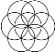 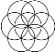 85
MannaMinistry of “The Two Witnesses: Revelation11”, “Eldad-Medad: Numbers11”, “Measuring Witness: Zechariah2 & Isiah19” and from GHalbyGHoran {“Companions of the Inscription-
أَصْحَابَ الرَّقِيمِ  of (18:9) and Poor People-مَسَاكِينَ, The Boy-غُلَامُ & The Two Orphan Boys-غُلَامَيْنِ يَتِيمَيْنِ of (18:60-82)”}  and also  {“Creature of the Earth  or  Dabbat Al-Ard - دَابَّةُ الْأَرْضِ : (27:82) & (34:14)”}
= {{“MuhammadAhh (PBUH) Ad-Dajjal[=OmBaMa=PersinTranslationاوباماHe-Is-With-Us] is blind in the right eye [due to sword-hit by Levites or MosesAhh] and his left eye looks like a bulging out grape”…. Revelation(13:3) And one of his heads [the physical one] was as SLAIN:SLEW-edEng.SphazoG4969σφάζωZabahoQ(2:71)فَذَبَحُوهَا to Deathθάνατοςطینטִינָא, and the Fatal WoundPlagueEng.PlegeG4127πληγή  was Healed [by DroppedActivatedأَلْقَى الْأَلْوَاحَQ(7:150)Tablets or MosesAhhy Plastic Surgery with a HandFull of Halal HoneyAhh] and all the world Wondered after the [Egyptianعجیب Shows, Ten DurgaDragon-y Toys and Shaktic Shocks like Oppenheimer-y Nuclear Bombs and LSD-DMT Dynamites and WorldWars and UN-NATO Allies and 9/11s and NASA Farces and Presidential Election and …… of] BeastTrappingTyrantEng. ThérionG2342θηρίον درنده..….Revelation(17:8) The Buddha-Beast which you saw, was, and now is Not [as MosesAhh Throw him into his DogPit], and in the future is to rise again from the AbasingGrimaceDroughtAbyssE. AbussosG12ἄβυσσοςAbasQ(74:22)عَبَسَIsaiah(57:4)ApaoshaAvestaاپوش‌دیو, and then is going to PerditionFallDown=ἀπώλειαاُفولEvilApollyonDaniel(8:21)=Rev.(9:11)…. Revelation(17:9) "Consider this, O Mind having Wisdom[=Fear of AllAhhPsalm(111:10)]: the Seven Heads are Seven Mountains[=NandicNodesEnergeticMeridiansOf:DarkDarakaA.P.دَرَكًاQ(20:77)], where the Woman[=DarkDurgaDragonदुर्गाδράκωνدروغDrujAvesta] Sits on Them [and DarkDarakaA.P.دَرَكًاQ(20:77) is Allowed=GivenأُوتِيَتْQ(27:23) by ChristKarimy CowmmandCenter of AllAhhy WRITER=CREATOR=FATHERفاطرPATERSan.Per.G3962πατήρپدرपितृAssuraAhh#35 to RuleProvideGovernتَمْلِكُهُمْQ(27:23)  for All:WHOLE:KulH3605כֹּלΚαλόςKolQ(27:23)كُلِّ of the ProgramsPitchers their PECHARH6353פֶּחָרDaniel(2:41)FEKHARالْفَخَّارِQ(55:14)EnergeticEmptyNest=SoilySpace=KundaliniClay=GalileeGarden-ic-Glue=PlainPagePaste=Naraka-y-نNunनारNarنارFire so that The Only One GOD by MercyFull Means of His EySaAhh-MessiaAhhy PenHandالْقَلَمِQ(68:1) would Write&Mold&Wine&Bless&Destroy&Reward&Punish&…… them (Whatever LoveLord Loves, AmenAhh)]. They are also Seven [Avatar] Kings [of PointLess ProudPuff=PlainPage=Empty PitcherPECHARH6353פֶּחָרDaniel(2:41)FEKHARالْفَخَّارِQ(55:14)]. Revelation(17:10) Five [Swastika-y Obelisks] have Fallen, [6th] one [=Sameri Master=MuhammadSubuhBapakSumohadiwidjojo] isهستἐστίSits [in “No ContactTouchلَا مِسَاسَQ(20:97)” Command by MosesAhh, but he is on Surface Earth], the [7th One=] Other [Barack OmBaMa-y CowBaabبَابٍQ(15:44) which is Healed and Tossed into Shaktic DogPig] has Not yet Appeared at John’s Time, and when [7th One=BaabبَابٍQ(15:44)] he Appears [by Means of its Sameri Master:6th Beast:MuhammadSubuhBapakSumohadiwidjojo], he must Continue [Pollinating the Plague Earth as ArunaSans.P.A.HאַרְגְּוָןارغوانअरुणRevelation(17:3)-Scarlet-PurpleअरुणOrionUranusΩρίων-y-Chariot-Drawer of ScarletAruna-MithraSuryaQ(27:24)] a few Years [less than a century to make its Toys, WWs, Nuclear Bombs, UNs, NASA-s, Israel & Locust-y Lies like Holocausts, LGBT, LSD, Rock'n Roll and..….]. Revelation(17:11) And the [7th BaabبَابٍQ(15:44)=AnuHanuman] Beast which was and is Not [on Surface Earth], he also is an 8th [Cow] King[Kong], and from the 7th he is. [He has Received his 8th Upgrade, AFTER Eye, Amir Samuel Bozorgmehr, Ate the SolomonAhhy StaffAhh of Q(34:14)=“Key of Bottomless Pit” of Revelation(9:1) and Released him and Jinny Army of his Anakim-y Ants from VayuVoid’s “Humiliating Punishmentالْعَذَابِ الْمُهِينِQ(34:14)=Pressurized SmokeFoamEng.KapnosG2586καπνόςRev.(9:2)KafP.کف”; and then AFTERDaniel(8:8) the Killing of Me&MyBrother=TwoHornsRamDaniel(8:3)=EldadMedadNumb.11=It-is-2-Minutes-to-Midnight-ClockRev.11=AliAmir-y-KingsOfMedia&PersiaDaniel(8:20) He=Gautama-y-Goat=Barack OmBaMa-y Gog of Magog=GreekGoatHeliosDaniel(8:21)=Rev.(9:11)=Hanuman Chalisa 11th Avatar of Shiva=11th Horn of Daniel7 will MagnifyDan.(8:11)Himself ; and then as the UnderIndra-nic-KingKong-of-““HanumanSans.हनुमानAnuآنوSumer.P.::Annuitعِنَايَة    ثَبَتCœptis::CoeptumAcceptanceSabtTsebaothA.P.H6635צְבָא֖וֹתثُبُوتApprovalEndurance”” He will Accept the Gentile Offerings and will FuseTheUpperPartToLowerPartOfAmericanDollarPyramid=Actualize&JoinTheDeepIntoSurfaceEarthDaniel(8:5)=PerformDarkMatter MiraclesRev.(16:14) which will Last for about 1150days(2300/2)Dan.(8:14) Including the SeventyWeeks(7+62+1)Daniel(9:24) or 40DaysMuhammadAhhy WordAhh(Sunan Ibn Majah, Vol. 1, Book 36, Hades-y Hadith 4075 (These Timings will be Explained later on). It is through this Dark Duration that OmBaMa’s Ten Taoist HornsDan.(7:7)-Rev.(17:12) including his Trumpathetic Toy (Second Beast of Revelation13), his Putin Pet, his Pope Puppet, his MuhammadBinSalman-y-CrownPrince, his Zionist Xi Jinping, his Dalai Lama-y Devil Lullaby, his Barking Erdoğan and …. will Give their Fool Power to him and his DurgaDragon-ic Deception.] And then to PerditionἀπώλειαاُفولEVILSinking he is going.”}}. This Gog&Magog-ian Surge to Wilderness=PrithvicPerdition, will be Explained as the “Breaking of ZulGHarnaynذِي الْقَرْنَيْنِ ’s IronAhhy DamAhh” that is Foretold in Q(18:83-110)=Rev.20=Ezeki.38,39.”}}]]]].
Untold Story of the Encounter between MosesAhh with Sameriالسَّامِرِيُّ’s BuddhaBeastBarack OmBaMa-AntiMessiaAhh-Poisoning Son of that whose NaMe is SaTaN SaTaNaMa according to GHalby GHoranAhh Who is MercyFully Worded by AllAhhy  WillAhh, YaHuYaShAhhy Pen-Plume and MuhammadAhhy HoneyAhh =
86
MannaMinistry of “The Two Witnesses: Revelation11”, “Eldad-Medad: Numbers11”, “Measuring Witness: Zechariah2 & Isiah19” and from GHalbyGHoran {“Companions of the Inscription-
أَصْحَابَ الرَّقِيمِ  of (18:9) and Poor People-مَسَاكِينَ, The Boy-غُلَامُ & The Two Orphan Boys-غُلَامَيْنِ يَتِيمَيْنِ of (18:60-82)”}  and also  {“Creature of the Earth  or  Dabbat Al-Ard - دَابَّةُ الْأَرْضِ : (27:82) & (34:14)”}
Q(20:97) “[After SameriسامریSinBaalat=MuhammadSubuhBapakSumohadiwidjojo tells to MosesAhh what we Read in Episode2, then MosesAhh] said, "Then GOفَاذْهَبْ [as the “…Revelation(17:10)6th Beast which isهستἐστίSitsat John’s Time on Surface Earth” in order to Keep the Cursing Choice of the Krishnian CuntCult of your Siddhartha-ic-GoatGogGod, Open for his Victims]. And indeed, it is [Decreed] for you in life to say, “No ContactTouchلَا مِسَاسَQ(20:97)” [due to  Construction of Babylonian TowerWell or Masonic Making of your Pyramid-Project under Annuit   Cœptis of the AnuآنوSumer.P.=FatherDyausPitrSans.द्यौष्पितृ=DayusA.P. الديوثPimp]. And indeed, you have an Appointment [for Bringing out the 7thBuddhaBeast=7thBaabبَابٍQ(15:44)=Siddhartha:GhatokBahiniSingha that Pollinates the Zionist Zombies with Latihan-y LifeForceEnergy:Qigongغَيّ氣功רָעراعَ] that you will Not Fail to Keep. And look at your 'God'[Gautama-y-GoatGog=Siddhartha-ic-Singha of ScarletSuryaSunMithraQ(27:24)] to which you are Devotingعَاكِفًا=SusilaBudhiDharma-ing =HoldingStickingEng.DharmaSans.धर्मDaramP.A.دار(م)-ing. We will surely Burn it and Blow it into the [Lake]Sea [of Burning Fire] with a [Bagharahبقرهבָּקָר-icAssuraAhh#2] BlastAhh [by Zul-GHarnaynذِي الْقَرْنَيْنِ-y-CowChristQ(18:83)],” Q(20:98) “Your GOD is only AllAhh, except for Whom there is No Deity. He has EncompassedVastوَسِعיָשַׁע all things in Knowledge."”}. 
Episode 7: AllAhh’s FireAhhy ForGiveNest Rest on the EySsRaEl-y Camp upon BeautiFaithFull Repentance by Killing the OmBaMa = {Q(2:52) “Then After that We Forgave you so that you might be GrateFull. Q(2:53) “And [recall] when We Gave MosesAhh the [MessiaAhhnic Moon]Bookالْكِتَابَ and [Logos-y LoveLaw] ContrastingCriterionالْفُرْقَانَ [=EverNew Nazarethنصاری-y Tablets] that perhaps you would be Guided=Headed [to HeartHome].”…… Q(7:149) “And when Regret Overcame them and they saw that they had gone astray, they said, "If our LoveLord does not have Mercy upon us and Forgive us, we will surely be among the Losers."”…. Q(7:153) “And the ones who do odious deeds, thereafter Repent even after that and Believe, surely even after that your LoveLord is indeed Ever-Forgiving, Ever-Merciful.” Q(7:154) “And as soon as MosesAhh Anger Calmed Down [then through a MannaMoonic SufiSail], He Took [a LoveLookLuke at] the [Tarshish-y] Tabletsأَخَذَ الْأَلْوَاحَ [that were Dropped from His HeartyHome into AllAhhy Action]; and in the [AngelicPages=WordWings=TruthFull] Transcript of It[=LAdonH113-H134لَّدُنْלַֽאדֹנִ֗-أَدَانَQ(11:1)-Psalm(110:1)DinH1777الدِّينِדִּיןQ(1:4)DownDenDeanJudgeLenderDinarदीनारEng.-y LampLogos] was a [Golden]Guidance[=HomeHeading HoneyAhh] and a [White MilkAhh] MercyAhh [from AllAhh] for those who are FearFull of their LoveLord.”….Q(20:82) “…. I Am the Perpetual Forgiver of whoever Repents and Believes and does Righteousness and then continues in Guidance[=Heading toWardWord HeartHome]”}. 
Episode 8: Bifurcation of Camp into EySsRaElites and Israelis= {{Q(2:74) “Then after [Killing the Sameri’s NaziEagle=SodomiteSiddhartha=OmBaMa-ic-Cow and 3000 YellowCalves=Swamis from his Astray Army] your Hearts became Hardened [with Hatred and Reptilian Revenge], being like [Silent] Stones or even Harder. And indeed, there are Stones from which Rivers Gush forth, and surely there are some of Stones that Split Open so that Water Comes out of them, and there are some of them that Fall down, all for the FEAR of AllAhh. And AllAhh is Not Unaware of what you do [and how you Grow your Parasitic Science of “Measure & Number & Smash & Dissect”. It is because of this Arrogant Antagonism of JinnNous-ed Anthropoids and Salt-Water-Sinking Sadducees with Hardened Hearts, that they JinnEthicKali-Modify the Logos-y Heritage of EySaAhh MessiAhh and then Rob their RigVeda-ic Rust & Talmud-ic Trash on Tarshish-y TabletAhh of the Hezbollahy Hearts.].” Q(2:75) “Do you hope [O Believers], that they [Kabbalist Calves of Krishna] would Believe for you, while a party of them used to hear the [MessiAhhnic] WordAhh of AllAhh [or Calming Claimكَلَامَ of CREATOR] and then Distort it after they had Understood it while they were Knowing? [Pathogenic Antipathy of Archonically-infected Apes of ApisNandi Against TruthFull Taste of TorAhh-y Tears from Tarshish has caused Foamy Fabrications and Deliberated Misinterpretations of MessiAhhnic MoonBook. Throughout this Witness, Eye will Show some of them to the Reader.].” Q(2:76) “And when they [Hypocrite Israelis] meet those who Believe, they say, “we have believed"; but when they meet alone privately with one another, they say, "Do you Talk=Hadithأَتُحَدِّثُونَهُم to them about what AllAhh has Opened to you [for Crossing through the Hades-y Sea of DarkدَرَكًاQ(20:77)DarakA.P.H1869-70דָּרַך] so that they can Argue [like The Two Witnesses] with you about it before your LoveLord? Then will you not Reason [like a Hybrid JinnNous]?"”  Q(2:77) “But do they Not Know that AllAhh Knows What they[= Master Race of Siddhartha-ic OmBaMa] Conceal
Untold Story of the Encounter between MosesAhh with Sameriالسَّامِرِيُّ’s BuddhaBeastBarack OmBaMa-AntiMessiaAhh-Poisoning Son of that whose NaMe is SaTaN, SaTaNaMa; according to GHalby GHoranAhh Who is MercyFully Worded by AllAhhy  WillAhh, YaHuYaShAhhy Pen-Plume and MuhammadAhhy HoneyAhh =
87
MannaMinistry of “The Two Witnesses: Revelation11”, “Eldad-Medad: Numbers11”, “Measuring Witness: Zechariah2 & Isiah19” and from GHalbyGHoran {“Companions of the Inscription-
أَصْحَابَ الرَّقِيمِ  of (18:9) and Poor People-مَسَاكِينَ, The Boy-غُلَامُ & The Two Orphan Boys-غُلَامَيْنِ يَتِيمَيْنِ of (18:60-82)”}  and also  {“Creature of the Earth  or  Dabbat Al-Ard - دَابَّةُ الْأَرْضِ : (27:82) & (34:14)”}
and what [Yellowed BlackHole] they Reveal? [with Pleasingلَّوْنُهَا تَسُرُّ النَّاظِرِينَ Q(2:69) Sugarcoat of Hari&Amber Color].” Q(2:78) “and among them are unlettered ones who do Not Know=Meet the [MessiaAhhnic Moon]Book except in wishful thinkingأَمَانِيَّ [Oral Tradition and Trash Talmud-s and Mole-Made Mishnah-s and Zionist Zohar-s and …], but they are only Guessing[=Gassing and Assuming with Biased Prejudice which is Based on Abyss].” Q(2:79) “So Woe to those who write the "Scripture" with their own hands, then say, "This is from AllAhh ," in order to exchange it for a price. Woe to them for what their hands have written and Woe to them for what they earn….. Matthew (23:27) How terrible it will be for you, [Soma-stoned] Scribes and [Festered] Pharisees, you [Hari] Hypocrites [and Israeli Ommmccupiers of EySsRaEl-y Camp]! You are like Whitewashed Sepulchres that look Beautiful [like Hari&Yellow Pots or OmmmPowered Minds] on the Outside [Mentality=NaturalDisposition] but Inside are Fool of Dead People’s Bones[=Abomination Ash=Empty Energy=Vayu Void=Menstrual Maya=Kundalini Clay=Psychic Scum which SickNest-Sucking Zombies call it Buddha Medicine] and every kind of Impurity……Q(63:3) That is because they believed, and then they Disbelieved; so their Hearts [Pitchers] were SUNK-SEAL-ed-OverطُبِعَQ(63:3)=TABH2885טָבַע-ed [with Natural  NakedNest:EmptyAirOfAmnesia which is Fool of HeldEn.DharmaSans.धर्मDaramP.A.دار(م)-ed DryNestDrought; without MercyFull MilkAhh or Logos-y WineAhh from MessiaAhh], and they do Not Understand [Fear & Love of AllAhh].  Q(63:4) And when you see them [in Mind Mansion], their [PsycheSucked-Sacks of Psyches and their High-IQ-s and their MindFool] Forms please you and if they speak [like Charismatic OmBaMa=KrishnaCow], you give ear unto their Speech [=Reptilian Representations of their MeaningLess Words & Virus-ed Programs which are like Thousand Shades of Gray AinSophAur]. As if they were pieces of [Pipe] wood propped up [and dried up like Krishnian Flutes]- they deem that every Shout is against them [so like Soma-Stoned Citizens of their Brave New World, they sneak in under their Iron Dome Defence Systems and Bomb the Outside EySsRaEl-y Terrorists and ShekinAhhy Sheeps in Yemen, Syria, Afghanistan, Gaza Strip and ….]. They are the [LSD-ized] Enemy [that Walk in Gay Prides and Crawl in Yoga Mats], so Beware of them. May AllAhh Destroy them; how are they Deluded?..... Q(62:5) The example of those who were Loaded [with Logos-y LoveLight] by TorAhh and then did not Take it on [into FruitFull Action], is like that of a Donkey who Carries Volumes [of MessiaAhhnic WordWine without Understanding Them and without Finding the FruitFull Fear of AllAhh that could HelpFully Heal&Prevent them from Carrying out the Gay Marriage in MosqueChurch-es of His MessiaAhh]. Wretched is the example of the people who Deny the Signs of AllAhh. And AllAhh does Not Guide the Wrongdoing people…….Q(7:146) “I will Turn away My Signs from those who are arrogant upon the Earth without [Reliance on RuachRocky] Truth; and if they should see Every [EySaAhhy Salaam] Sign, they will Not Believe in it. And if they see the [Word]Way of [GENesis-y] GrowthRaise=ReshithH725רֵאשִׁיתGENesis(1:1)RostP.رستنRoshdA.P.رشد, they will not Adopt it as a Way; yet if they see the [Taoist] Way of [Latihan ‘Life Force=Energy’=]   GayGheeQi氣Gha(y)غَيِّQ(2:256):Ra’ahH7451راعَרָעGenesis(2:9)فפַּ.רְעֹהراعَ.ون-رَعْدٌ:PharaonicThrillThunder, they will take it as a Way [where Wicked Vibrations=Sounds of VayuVoid are Called Sacred ॐ मणिपद्मे हूँ ]. That is because they have Denied Our [EySaAhhy] Signs and they were heedless of Them” Q(7:147) “Those [Reincarnationists] who Denied Our [EySaAhhy] Signs and the [Resurrection] Meeting at the [EySaAhhy Eden=]Hereafter:Otherאַחֵרالْآخِرَةِ:LoveLasting DayDoor- their [Scientific Measurings, LHC-s, Yogas, Helliocentric] DeedsKarmasکارकर्म have BeCome worthless. Are they Recompensed except for what [Vanity and Moksha-ed MockeryIsaiah(57:4)] they used to do?”….. Q(20:99) “Thus We Relate to You [O RoseAhhy MuhammadAhh] some information of what happened before. And indeed We have Granted You from Our [EySaAhhy] LAdonH113-H134لَّدُنْלַֽאדֹנִ֗-أَدَانَQ(11:1)DinH1777الدِّينِדִּיןQ(1:4)DownDenDeanJudgeLenderDinarदीनारEng.=ReligionRock=RightHandSide=MessiaAhhnic MasterAhh [of ForgetFool Earth] the [EySaAhhy EssenceAhh=Ruachy RainAhh of] Remembrance.” Q(20:100) “Whoever turns away from Him[=RemembranceRock and Falls into Queer Crevices of Krishna Crap] - then indeed, he will bear at [Confrontation with] EySaAhhy DayDoor of Resurrection a Burden [as Heavy as Sorrow],”
Untold Story of the Encounter between MosesAhh with Sameriالسَّامِرِيُّ’s BuddhaBeastBarack OmBaMa-AntiMessiaAhh-Poisoning Son of that whose NaMe is SaTaN SaTaNaMa according to GHalby GHoranAhh Who is MercyFully Worded by AllAhhy  WillAhh, YaHuYaShAhhy Pen-Plume and MuhammadAhhy HoneyAhh =
88
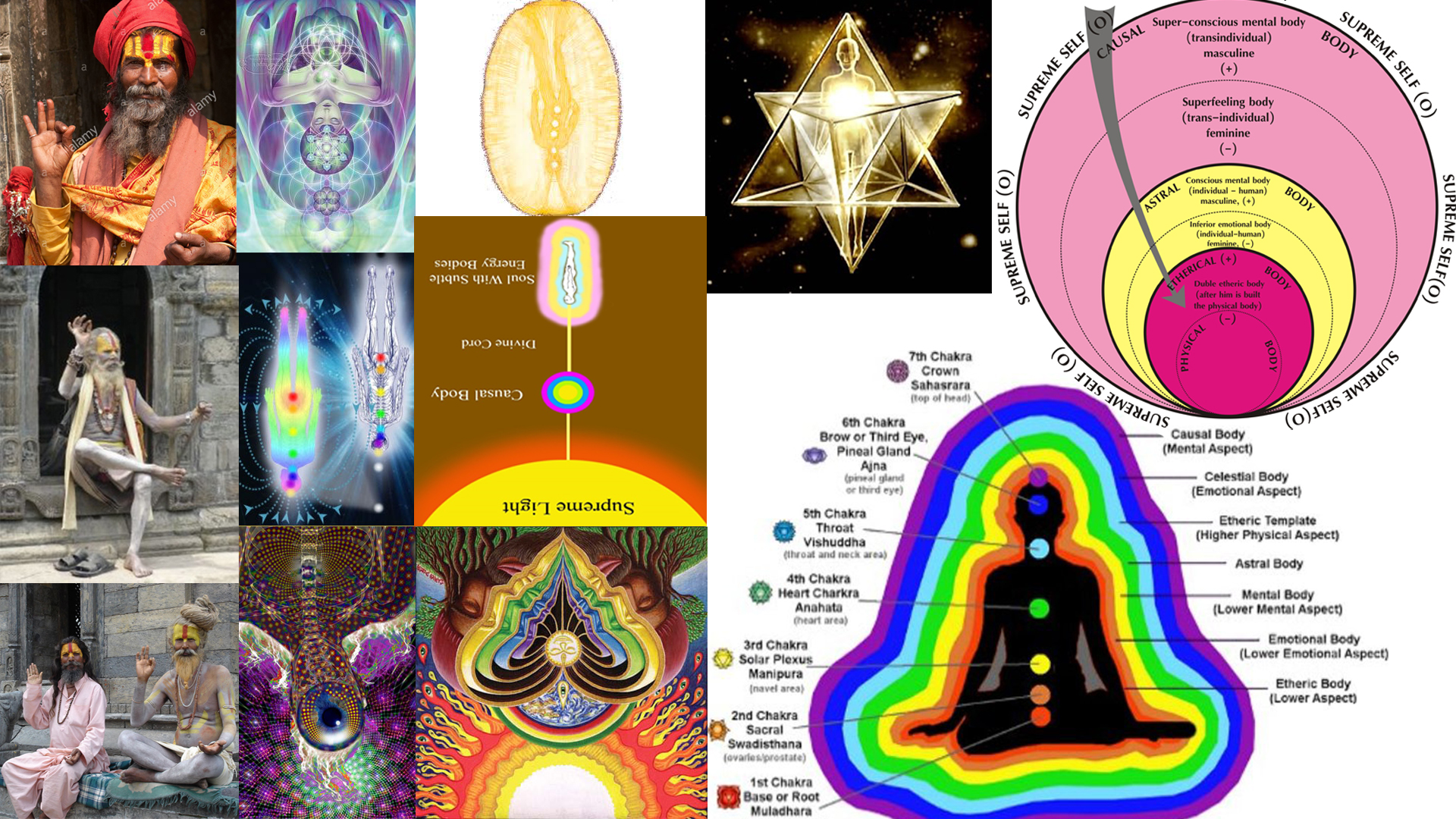 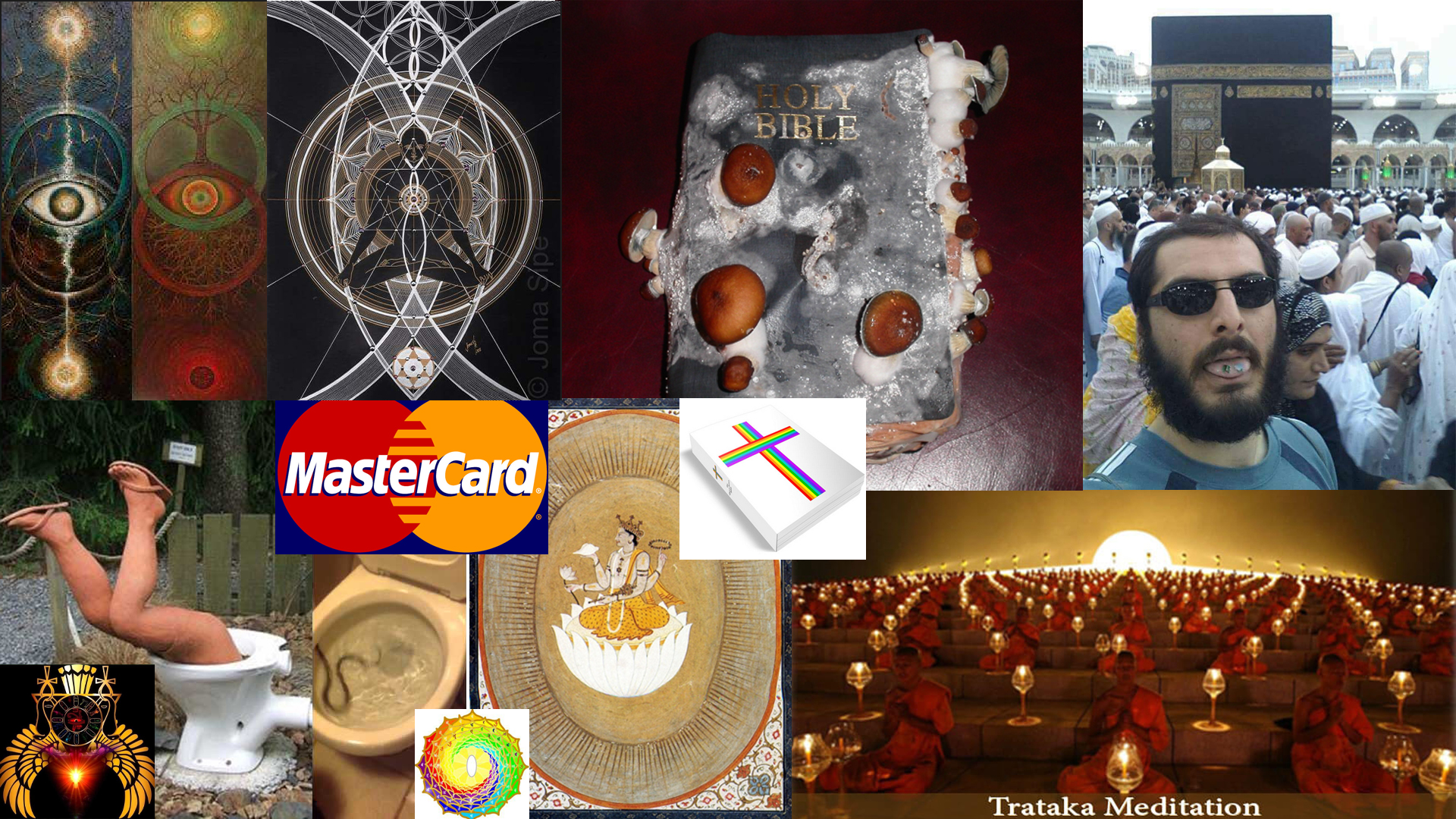 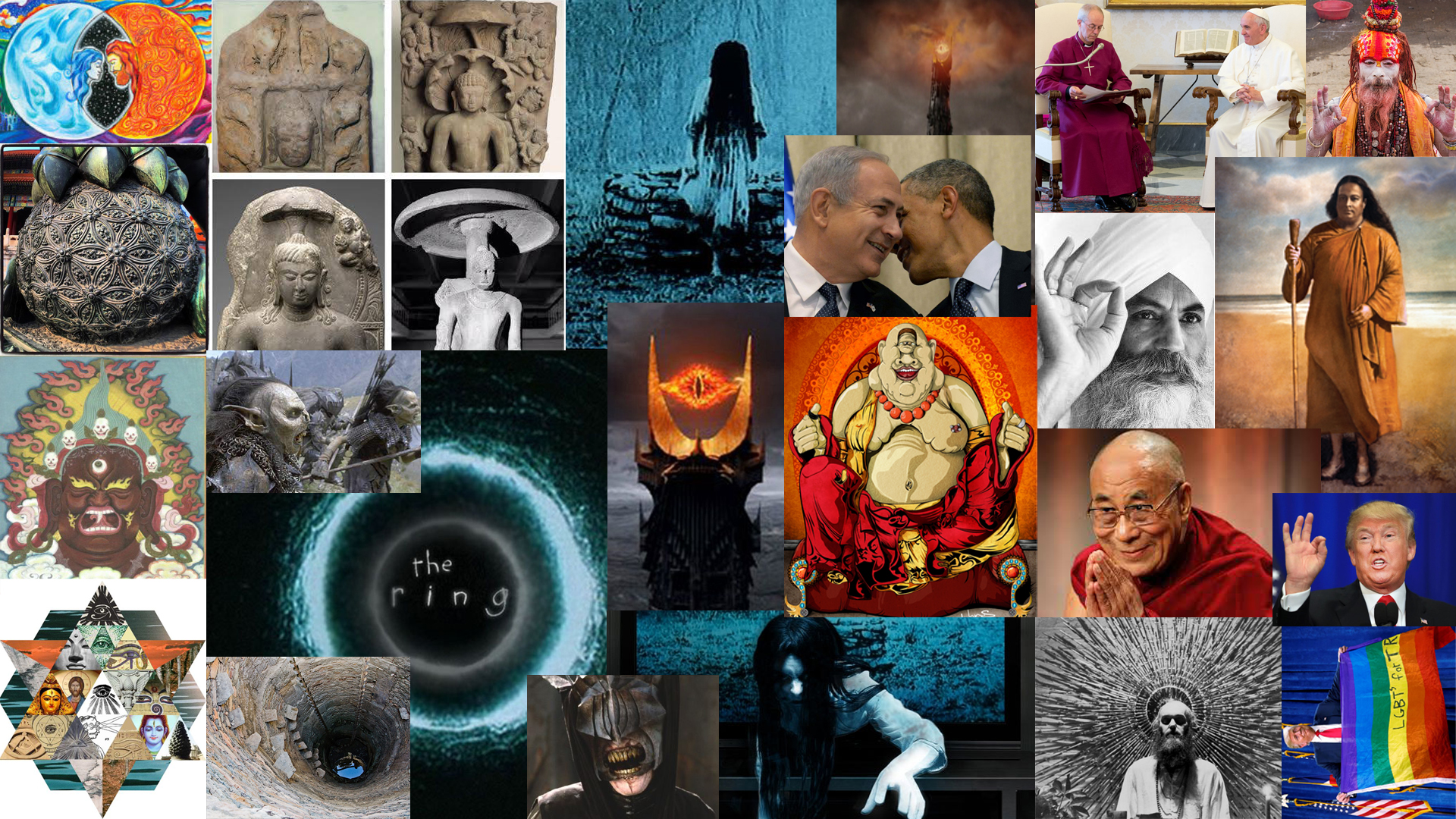 MannaMinistry of “The Two Witnesses: Revelation11”, “Eldad-Medad: Numbers11”, “Measuring Witness: Zechariah2 & Isiah19” and from GHalbyGHoran {“Companions of the Inscription-
أَصْحَابَ الرَّقِيمِ  of (18:9) and Poor People-مَسَاكِينَ, The Boy-غُلَامُ & The Two Orphan Boys-غُلَامَيْنِ يَتِيمَيْنِ of (18:60-82)”}  and also  {“Creature of the Earth  or  Dabbat Al-Ard - دَابَّةُ الْأَرْضِ : (27:82) & (34:14)”}
Genesis 11: The Tower of Babylon and Language
11 1 At one time [like End Time,] the Whole Earth [with No Diversity] had the Sameواحد LanguageWisdomRhetoricSpeakE.SaphahH8193שָׂפָהShaphatA.P,شِفاهِيّSophiaG4678σοφία [& they were on the Same PasteFool PagePlainSweepE.ShaphanH8227שָׁפָןSaphanA.صَفْوَانٍSoffeP.صفَّةSaphahH5595تَوْصِيفסָפָה-وَصَفَSophH5486صافסוף-صَفْحَةSufiCharacterization around NoneThing:AinSophAur-ed-BrahNunBlackHole] and the Same [All Seeing Eye of عِنَايَةAnnuitCœptisצִבְאֹתַ֜ثَبَت-ingAccepting  آنوAnuHanumanहनुमानSumerian.Sans. or the Same] MindsetArrangementCommandMatterManagmentWordEng.DabarA.P.H1697تَدْبِير-دَبَّرَדָּבָר[=OmmmPowered InfluenceGravity of Gog-ian Gargantua]. 2 As people Migrated: DistributedDividedFellEng.YisuוַיִּסְעNasaH5265נָסַעVazaA.P.وَزَّعَNazaA.P. نَزَعfrom the [AllAhh’s PrimordialPledge:ChristCovenantQ(7:172)=EySaAhh’s Landed LeftFootstepRev.(10:1)= Eden-y]EastGen.(3:24)QedemH6924קֶ֫דֶםGhadimGhadamA.P.قدیم-قدم, they foundמָצָאموضع a Valley in the land of ShinarH8152شنارשִׁנְעָר=Sinשָׂנֵאشنيع性שָׁנִיزِناءH8144+נֵרEnergyنارनर[= SandDune of ScarletSensations] and settled there.3 They said to each other, “Come on! Let’s [use Thumb’s Agnic JinnFire to] Burn [Bindu] Bricksלְבֵנִיםلَبِنَة [of BrahNunic Blank or MakeConstructEng.LabanA.P.H3835/1129لبنלָבַן-بناבָּנָה an Ill Idol=BUDded BODy:BODhiबोधिبُت like Dadhichic Dough from WhitewashedMatt.(23:27) Backbone which is AcidWashed] thoroughly [with Vril Fire and Smokeless Venom of ViShNu].” They used [a Mushroom-Melted Chain of Chimpanzee or Bindu] Bricks لَبِنَة for Stoneابن and [Abomination:ShakticשִׁקּוּץMenstruation:PsychicScumOfSaltySea:KundaliniClay=ThinkingTarBitumen=]PotteryPaste=ChemarH2563,4חֵמָרKhamirA.P.خَمِيرGen(14:10)الْخَمْرِQ(2:219/5:90-1) KhumH2345مُخَمّرחוּם-خامFermentedDough=MortalMortar=BlankBitumen] for [MindFool] Mortar. 4 Then they said, “Come on! Let’s Build ourselves a [LoveLight-Blocking Building BlockBore or a Zionist Zion for LoveLight-Phobic Bats of BuddhaBeast or an Ashtray ShambhalaSans.शम्भलःSanbalP.سنبلAssemblyEng.] City and a TowerWell ArrangeInterlaceAssemble-ed-in-Tabular-Form=ShaftPyramidEng.MigdalH4026מִגְדָּלJadalA.P.مِجْدَل-جَدْوَلGodalP.گودالGadolH1419גָּדוֹלGhendilA.P.قِنْدِيل, with its Summit in the [Tian天] Heavens[=HellHole] and let’s make a [SaTaNaMaशतनामानि-ing]Name[=DiShiTianChin.帝释天الشَّيْطَانُ Q(2:36)שָׂטָןH7854SatanG4567Σατανᾶς:AcidBurntSoil] for ourselves so we won’t be scattered over the Surface of the whole Earth.” [We Read about Egyptian Sorcery in similar account that={“Q(40:36) Pharaoh said, "O [SatanJinnFireThumbFinger=برबारीBraWith+] HamonH1995ह्मनהֲמוֹןهامونHamanSan.H2001הָמָןهَامَانُहामान[=Brahma(n)SatanFireब्रह्माברהמהبرهمGrowAssembleLegion+(n)DoerSubject=ब्रह्मन्Brahmanברהמן] Construct for meBrahminब्राह्मण [in KhemarH2560-4خَمْرِחֵמָר-حُمْرٌQ(2:219/35:27)RedPaste-ClayClod-y AcidBath:HotAshram of HamamH2553חַמָּנִיםEzek.(6:4)حَمّ-حمامHummmamH2552حَمِيمחָמַםQ(56:42-3,93)ཧཱུྂ༔HummmहूँحَمَإٍQ(15:26)] a[n Antenna of Ain Soph Aur or a Thunderbolty] Towerסֶרַחصَرْحًا [with its Tip-Top touched by Annulled Ain of Anu] so that I might Erectأَبْلُغُ [my Merkaba] ““Meansالْأَسْبَابَ= 6SensoryTentacles------- of IndrayaSan.इन्द्रUnderIndrawnThunderE.تندرAndarDaryabPer.اَندردریابAindraSan.ऐन्द्र=EtsbaH676אֶצְבַּעSababaسبابة-الْأَسْبَابَSebibahH5439سَبَبًاסָבִיב666Finger
WaysEncirclingTheAntenna””. Q(40:37) The [Merkaba] Means  into[Tian天]Heavens- so that I may DoDivination:LookEng.TaoluChin.道路TaleA.P.طالعFortuneTellingأَطَّلِعَ [=InwardPathReading:RebelliousRoadWatch:Poling:IntrovertEscapeEng.TaoismChin.道TaijiTaghutA.P.Chin.طُغْيَانًا太极تاج] at the Deity of MosesAhh; but indeed, I Guess He is a liar." And thus was made Attractive to [Buddhist] Pharaoh the Evil of his deed, and he was Averted [Astray into Ashtray] from the [Jacob Ladder]Way [to AllAhh]. And the [Pervert]Plan of [Festered] Pharaoh was not except in [Urinated] Ruin [into Nun]. Q(40:38)& He who Believed said, "O My people, Follow Me, I’ll Guide you to the [Word]Way of [GENesis-y] GrowthRaise: ReshithH725רֵאשִׁיתGENesis(1:1)RostP.رستنRoshdA.رَّشَادِ.”}.]. 5 Then [AllAhhy] LoveLord[’s LambLamp-y LAdonA.P,H113لَّدُنْלַֽאדֹנִ֗DinH1777الدِّينِדִּיןQ(1:4)=Zul-GHarnaynקָ֫רֶןκέραςذِي الْقَرْنَيْنِ-y MasterAhh of Deep to Surface Earth] Entered:CameDown:Word-edEng.YaradH3381יָרַדVaredA.P.ورد [to His PotteryWorkshop which was Allowed to be Raided Overnight by Krishnian Cockroaches of KrishnaCurse] and He Looked over the [Salty Sand Dune and CiynH5512סִיןSendehP.سنده-سندانExcrementTurdSinEng.] City [of Ashtray Anvils, Manipura-y Gemstones and KundaliniLiberated Chimeras and Jinn-Joined Junks and YellowYogic Yeast] and the [Dug] Tower[Well=NinhurSAG-y DogPit=Nandic Mount] which the men [on Maggoty Manna, DMT dynamite and Lotus-y ladder and LSD-ic Acid] were building [and Digging by their Monk-y Mattocks and Gentile Mental Genitals]. 6 The LoveLord Said, “Behold, the [Piggy] people [of Prithvic Pit] are [Brainwashed under] One [UnderIndra-nic-NoneSense]
“Babylonian Sorcery” , “Post Flood Perversion” , “TowerWell of Babel” , “Gog&Magog”  based on [Q(2:102) & Genesis11] and their Complementary Verses  :
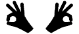 92
MannaMinistry of “The Two Witnesses: Revelation11”, “Eldad-Medad: Numbers11”, “Measuring Witness: Zechariah2 & Isiah19” and from GHalbyGHoran {“Companions of the Inscription-
أَصْحَابَ الرَّقِيمِ  of (18:9) and Poor People-مَسَاكِينَ, The Boy-غُلَامُ & The Two Orphan Boys-غُلَامَيْنِ يَتِيمَيْنِ of (18:60-82)”}  and also  {“Creature of the Earth  or  Dabbat Al-Ard - دَابَّةُ الْأَرْضِ : (27:82) & (34:14)”}
Genesis 11: The Tower of Babylon and Language
and they have all one OralRhetoricSpeakE.SaphahH8193שָׂפָהShaphatA.P,شَفَة-شِفاهِيّSophiaG4678σοφία; & this they begin to PierceHollowOutDigE.KhalalH2490חָלַלKhelalA.P. [with their Scratching KrishnaCrescents] and now Nothing will be Unimaginable=RestrainedConfinedFortifiedEn.BatsarH1219بصرةבָּצַר=باBy+TsuwrA.P.H6696صورةצוּר-حصرFaceShell. from them, which they have ImaginedAnnexedSchemedEng.ZamamH2161ضَمّ-ضِمامזָמַם to do [in their Moksha-ed Mirage]. 7 ComeיָהַבوهبProvide [Us by AllAhhy WillAhh], so that [His YaHuYaShAhhy YadAhhיַדید:HandAhh:WordProcessor would] YaradH3381יָרַדVaredA.P.وردWordWay:WorkWalk:GoDown [from HeartyHome= MeaningMansion down to MentalPlane:LetterLand:SoundScape=]There and MixMoistenUrinateBabbleRollBevelDabbleEng.BalalH1101בָּלַלBullA.P.مُبْتَلّ-بَوَّلَ-بَلَّلَ.-בָּלָהبلاP.H1086,97-בְּלִילبلال-ed [i.e. AminoAcid-Washed] their SpeakLanguage [which was Getting Exceedingly Catalyzed=Doped by Pumping out OmmmPowered Foam from GalileeGarden] so that they will Not Hearשָׁמַעسمع one another’s SpeechLanguage.” [[[[This Disruption in Hearing is due to MixMoistenUrinateBabbleBullBevelDabbleEng.BalalH1101בָּלַלBullA.P.مُبْتَلّ-بَوَّلَ-بَلَّلَ.-ed state in phonological & phonemic structures of syllables, consonants, vowels and etc. This MercyFull Strategy is much more Benign than UprootingMatthew(13:29) the Entire Crop that is going Fall Upon this Globalized Village of ViShNu-ic Vipers. With the same Scale of the Soular Alteration that Took Place in Babel, Eye will Show in this Witness at least Three More Post Flood Operations, MessiaAhhnic Modifications, Benign Blockages, Tryptamine Tweaks, Ruachy Remodelings or Top-Down Activations of BDCTN Bridge by which BurnAhhing BoulderBarrier of AllAhh has Shaped&Carpented the Shambhala-ic ShaftStalactite of Shiva. BuddhaBeast’s Baboons can Not do anything without Eating the MaggotyMushroom & ScarletScum of their Siddhartha-ic Master=PseudoChrist. It is through That Dormitory of Serotonin Syndrome, Dummy Dopamine Doorway & Naraka-y Neuromodulation that MessiaAhhnic MasterAhh Catches the Poisoned Primates which are Dangling from Accursed Tree of Siddhartha-ic KingKong and then Performs His Pottery Operation on their Prefrontal&Cerebral Cortex. This Software/Abstract Tweak of the ForgetFool/Concrete Hardware or this Logos-y WordWay for ApeAlteration or this EySaAhh-Made Evolution in Conciousness-Carrying MindMedium is the Most Natural, PeaceFull, Clean and Healthy WordWay to Make Diverse Nations with Different Languages. The Soft, Subtle and Natural WordWay of LoveLightFull Logos does Not Require HardWalls, Lies, Geopolitical Borders, UNs and Cold&Warm World Wars of Krishnian Colonialism to Divide and Conquer the Amazon Jungle of Naturally-Naked Apes.. The Only WordWay to RetardUrinateMoistenMixLullRollBull BevelDabbleEng.BalalH1101בָּלַלBullA.P.مُبْتَلّ-بَوَّلَ-بَلَّلَ. the Agitated Apes on ABuddhan’s Ayahuasca or those Moles that have Received Shaktic Shocks of Hari Hallucination, is to Dew it in the MeaningMansion Who is OUTSIDE of the WordWorld-ly SoundScape of Deep Earth. And that is Why ChristKarimy Cowputer Says in Rev.(1:11) that “He is BOTH (the Concrete-ly-Formed-Medium & the AestheticAbstract), (the Sound & the Beauty), (the WorldlyWord & the MeaningFullWord=AngelicLogicعُلِّمْنَا مَنطِقَ الطَّيْرِQ(27:16)) or in other WineWord= {“I am Alphaאαآ and OmegaΩעָמַקعمق [i.e., SurfaceDeath to DeepEarthMotherHades], the FirstEng.PrótosG4413πρῶτοςFaraPartoP.فرا-پرتو [i.e., The Toppest &Softest Page of The OpenAhhed MoonBook of LoveLife all the MeaningFull WordWay Down to] and The [HardCover=Lowest&FallenNest] LastEschatonEng. EschatosG2078ἔσχατοςEsghatH7843.اِسْقاطשָׁחַת.سَقَط [Who is OpenAhhed in Front of AllAhhy AUTHOR.]”}.”. It is This Second Part or so called The MilkAhhyMark=ShalomingShow= MeaningFullSignSheetEng.ShithA.H7897שִׁית شِيَةَQ(2:71) of ChristKarimy CowCloudCovenant of Q(2:71) that Differentiates Him from CursedKrishnaCow of MeaningLess Noises of ॐ मणिपद्मे हूँ. It is Beyond the scope of this Chapter that is related to ConcreteSounds=NirvanicNoises=DarkMatterEnergy=MuddyMagick to Talk about Software Program of ChristKarimy Cowputer=PianoPen and Aesthetic Aspects of The CowCreation Harmony that AllAhhy COMPOSER is Playing with Him, but it is enough to ReMind here that “GOD has Taught the MeaningFull Talk to AdamAhh by Means of His (Logos-y PenProgram=MessiaAhhnic MoonBook)=عَلَّمَهُ الْبَيَانَQ(55:4)=عَلَّمَ آدَمَ الْأَسْمَاءَQ(2:31)=الَّذِي عَلَّمَ بِالْقَلَمِQ(96:3)”. That’s Why BibleAhhy BabyAhh in ChristKarimy CradleAhh of Q(19:29) does Not just Talk or Babble out Rubbish Rig Veda like a Babylonian Baboon of Egyptian Earth, but MessiaAhhnic Mouthpiece of AllAhhy Altitudes is Blessing the Adams from His Childhood by Giving them Live GHoranic Performance or so called Heavenly Sermons. Through the Top-Down Activations of BDCTN Bridge, we can see that Logos-y PianoPen Works with BOTH Channels of Word, i.e.
“Babylonian Sorcery” , “Post Flood Perversion” , “TowerWell of Babel” , “Gog&Magog”  based on [Q(2:102) & Genesis11] and their Complementary Verses  :
93
MannaMinistry of “The Two Witnesses: Revelation11”, “Eldad-Medad: Numbers11”, “Measuring Witness: Zechariah2 & Isiah19” and from GHalbyGHoran {“Companions of the Inscription-
أَصْحَابَ الرَّقِيمِ  of (18:9) and Poor People-مَسَاكِينَ, The Boy-غُلَامُ & The Two Orphan Boys-غُلَامَيْنِ يَتِيمَيْنِ of (18:60-82)”}  and also  {“Creature of the Earth  or  Dabbat Al-Ard - دَابَّةُ الْأَرْضِ : (27:82) & (34:14)”}
Genesis 11: The Tower of Babylon and Language
He PhysicKali, MechanisticKali or EnergeticKali Heals&Brings a dead brain in OmegaΩעָמַקعمقDepthॐ back to its life on SurfaceDeath=LetterLand of Alphaאαآ-y Adam, And Also He Heals the Hungry Hearts Spiritually with His MessiaAhhnic MilkAhh & Brings them Back to BeeLiving Life. As to the First Channel of Dark MatterEnergy or Mechanistic Mind, we can Look at the Example of my/our Neighbors in Verse Q(18:9) that are Called “Companions of Caveأَصْحَابَ الْكَهْفِ” whose Hanging Earsآذَانِאֹ֫זֶן=3rd EyesForelocksRibs= TsitsithH6734צִיצִתنَّاصِيَةِQ(96:15)=Prefrontal&CerebralCortices=TselaH6763צְלָעֹضِلْعGen.(2:21) of their BrainReceivers on MannaMoonic Mushroom is StruckSlashedE.ZarabH2215ضْرِبْזָרַב by ChristKarimy Carousel and so they Go to Deep DMT Sleep on Delta Brainwave and through Dopamine Dormancy they are Hibernated for Three Hundred and Nine years. However, as to the Second Spiritual WordWay=HeartFull Channel or Logos-y BDCTN Bridge that is Beyond this SpiderRitual chapter, we can LoveLook at Q(9:61)={“among them are those who hurt the [MuhammadAhhy] ProAhh-Phet & say, "אֹ֫זֶן هُوَ أُذُنٌHe is An Ear [Who Hears the EySaAhhy PianoPen of AllAhhy CREATOR=COMPOSER]." Say, "[RoseAhhy MustafAhh is] An أُذُنُ خَيْرٍEar of GoodNest [Who is UNDER the LoveLearningQ(2:3155:4/96:3) of ChristKarimy Class=TrustTabletالْأَمَانَةَQ(33:72) Who is SO SO SO HEAVY that Heaven, Earth & Jinny-Mountains would Run Away from UNDER-Going حَمَلَهَاQ(33:72) the Logosy-Learning; but MuhammadAhhy MasterAhh is Dew-ing GraceGaze] for you because He BELIEVES in Allahאֱל֫וֹהַּاللهH433 and He BELIEVES [in Bringing the Blessed BloodAhh of EySaAhh] for Believers [who are Exiled to Evil Egypt of Walking Zombies] and He[=MustafAhhy Master Man is] a MercyAhh to those who Believe among you."…..”}. That’s why after MuhammadAhhy MasterAhh leaves a Wooden Trunk that is called “Astane Hanane ستون حنانهCrying Columnin Al-Masjid-An-Nabawi” that He has been using as His PedestalPulpit for His Logos-Learned Lectures, the Pedestal Cries because of the Absence of His FrankInnocence. Among my personal Experiences of Listening to EySaAhhy WordAhh or those Times that Logos-y BDCTN Bridge has Slapped me in the Ear, Eye can Highlight Two Heavenly HighTimes of Hovering Over the Lowest of The Low. In July 2015, while Eye and my Ali-Yah-AkhiAhhy Brother have been Hugging each other and Receiving the Ruachy Revelation from EySaAhh Cowputer=Master Platform=PenProgram Who was Carrying MosesAhhy and MuhammadAhhy SpiritAhhs=WaterWords=Chariots on His Back, we Heard&Repeated the Words with Voices of Many WatersRev.(1:15) on Arabic-Recitation of Al-Fatiha-سُورَةُ الْفَاتِحَةAsuraAhh, but then the LogosAngelAlien Language ComeCall-ed us to Hezbollahy HOME in English Language and After Five Minutes of Direct Download from Activated Thunderbolt of BDCTN Bridge we Fall down into Shacking, ProAhhStraight-ing, Subhan-AllAhh-ing and TearFullThanking. Only GOD and His Logos-y LambLamp Know How Master MuhammadAhh has been AbleAhh to Withstand the Direct IronAhh-y Intake of Entire GHoranic MoonBook. On 8/8/8, Eye was Slapped on Ear so Hard that its MercyFull Momentum Propelled me into Three Hours of Sufi SamaHearingسَمَاع‎ with Christian Convulsion, Soular Seizure, Epileptic EcstaticAhh, Back Spinning and Floor Windmilling; it was through Those Three Hours of Synesthesia that my Slapped Ear was Extended All the WordWay Back to Judgement DayDoor of Sorrow and Joy. A Slow and Steady Example of this Involuntary Motion in ChrismAhh-ed ConvulsionنُقَلِّبُهُمْQ(18:18) is that of the Bodies of “Companions of Caveأَصْحَابَ الْكَهْفِ” that has lasted for Three Hundred and Nine years. Another Mechanistic Manifestation of OmegaΩעָמַקعمقॐ  to  Alphaאαآ-y Impact of ChristKarimy Cowputer on our Brain-Bound Words or Software-Hardware Interface of our Biological Programs is our Neurochemical Death&Sleep&Hibernation&Hallucination ={“Q(39:42) AllAhh[y ARCHITECT & OPERATOR of ChristKarimy Cowputer ] GivesDeath=يَتَوَفَّىWaiverTakes the Souls:Words [out of Beta bandwidth] at the time of their [DMT] Death [into Dampened Delta Waves], and those that do Not Die [, He GivesDeath=يَتَوَفَّىWaiverTakes their Souls:Words out of Beta bandwidth] during their [Dopamine Fluctuation=]Sleep[=Slip into Theta bandwidth]. Then He Keeps those for which He has Decreed [DMT] Death and Releases the others [to Return back to Beta bandwidth] Until a Decreed Time. Indeed in that are signs for a people who Give Thought.”}. Later on we will Need this Verse to Explain the Mystery of MessiaAhh's Death that is under GuessFooly-Gassed Controversy between EySlamoChristian Neighbors. This Verse Gives us the Scriptural Basis for Mechanistic or Neurochemical Definition of DMT Death or Dopamine Dream or Serotonin Slips&Slides in between Them.]]]]
“Babylonian Sorcery” , “Post Flood Perversion” , “TowerWell of Babel” , “Gog&Magog”  based on [Q(2:102) & Genesis11] and their Complementary Verses  :
94
MannaMinistry of “The Two Witnesses: Revelation11”, “Eldad-Medad: Numbers11”, “Measuring Witness: Zechariah2 & Isiah19” and from GHalbyGHoran {“Companions of the Inscription-
أَصْحَابَ الرَّقِيمِ  of (18:9) and Poor People-مَسَاكِينَ, The Boy-غُلَامُ & The Two Orphan Boys-غُلَامَيْنِ يَتِيمَيْنِ of (18:60-82)”}  and also  {“Creature of the Earth  or  Dabbat Al-Ard - دَابَّةُ الْأَرْضِ : (27:82) & (34:14)”}
Genesis 11: The Tower of Babylon and Language
]]]] 8 So from there[=OmegaΩעָמַקعمقॐ of BuddhaBeast’s GauTamaSans.गौतम=GoadP.گودGathH1661גַּת + TumahH2932טֻמְאָהTomaA.P.تُمَ=DeepGoatPit] the LoveLord Scattered them over the [Alphaאαآ-y Sur]Face of the whole Earth, & they [briefly] Stopped=IdledE.ChadalH2308חָדַלOdulA.P.عدول Building the [ShambhalaS.शम्भलःSanbalP.سنبلAssemblyE.] City[=Stalactite of Soils that are Soaked in Salty Water of “NimRodP.H5248نمرودנִמְרוֹד=NamP.H2011הִנֹּםنم נְמַרنمرH5245+ RudH7300A.Pרוּדرَوْد=SpreadingMoistJaguarRiver” of Death who Comes from GehenNamG1067γέενναجهنمQ(2:206)JaghanaSans.जघनVaginaE.=JayGaiaJagaP.Sans.H1516-G1093جاגָּיְאजगγῆ + NamP.H2011نمהִנֹּם=MoistValley which is also Known as DampJagannathA.S.जगन्नाथגָּנַןجنة=جایγηגָּיְאनाथجهانJahan-Universe+نَتَأजगNathaناتِئNodeNathanH5414נָתַןDan.(12:11):SwollenRaisedBumpBulge-Part of {“KashYapaP.S.कश्यपGe.(2:13)کس چپه= UpturnedPrithvi:InvertedVagina:ToppledTurtleCupE.Ω=KashyapaS.कश्यप=KushH3568כּוּשׁKowcH3563כּוֹסKasA.كَأسهKuzeAssyr.P.كُوْز1Chron.(1:10)KasiphyaH3703כָּסִפְיָאQ(34:9)كِسَفًا + ChapaP.چپهChopS.चापRainbowChopArcE.”} that INSIDE her InvertedVaginalSky Ω=GhahbePatiyarP.قحبه پتیارهGarbhaPatiSans.गर्भ पतित-पटPregnantPtahPitCuntE.PothH6596پتهפּוֹת, She is Hosting the Fallen SaTaN= DyausPitaSans.द्यौष्पितृ=DyausPidarP.A.دَيّوث پدر=ZeusG2203ZευςFatherE.πατήρG.3962=PimpPapa:DeviदेवدیوZευDady]. 9 Therefore its name is CalledCaredCriedקָרָאقرأकीर्तन BabylonH894بابلבָּבֶלQ(2:102), for there the LoveLord[’s ChristKarimy Cowputer] MixMoistenUrinateBabbleBullBevelDabbleEng.BalalH1101בָּלַלBullA.P.مُبْتَلّ-بَوَّلَ-بَلَّلَ.--בָּלָהبلاP.H1086,97-בְּלִילبلالed the OralSpeakשָׂפָהشِفاهِيّ of the Whole Earth, and from there the LoveLord[’s Zulדִּי-GHarnaynקָ֫רֶןκέραςذِي الْقَرْنَيْنِ with TwoCrownsHorns] Scattered them over the [Alphaאαآ-y Sur]Face [Adams on] of the Whole Earth.
Flesh Field of Surface Earth or Mud Membrane of the History is a TemporalLandscape=BubblyFabric into which Language=Word Seed is Scattered, Embedded or Fallen so that it can Serve the Meaning and Purpose Behind it which is either Void or Valid; Skinned Devi or Skinned Angel. In a Religious-Based Creation or a Rockר֫וּחַرُخ-روح-y CowCreation, Agency of Language=Word is the Best Veil:PerceptualPlatform:ConceptualCurtain that Allows to Create the Temporal TEST of The Faith to the UnseenMeaning =CoveredVision Behind it. After the Overblown BirthpainsMatthew(24:8) of the Lingual Bubble, it is about to Burst into Vision by PEN-Poking of Resurrection DayDoor. Just like a coral reef that releases its seeds into the ocean, our Lingual Bubble is about to Release its Words=Seeds into Firmamental Ocean of Vision=VictoriousVritraSans.वृत्र-वृत्तVarteA.P.وَرْطَة=VerticalVortexEng.:EnvelopingExpanseGenesis(1:6):EncirclingEySaAhh=MessiaAhhnic Meaning of AllAhhy MERCY. And so it is this AllAhhy Abstraction Who Governs the Concrete Phenomena of OmegaΩעָמַקعمقॐ  to  Alphaאαآ=Paste-y  Pitپتهפּוֹתपट  from its Behind & Beyond. Thus Origin of Language is Logos-y PEN PlatformQ(55:4/96:3) of AllAhh. Oral Rhetoric of Orangutans in Babel-y Winepress can be Babbled=TrampledRev.(14:20)=Urinatedבָּלַלبول=BalilP.H1098בְּלִילبلالWrapped&Eednfolded LikeCorn from the OUTSIDE Meaning Mansion. Throughout this Witness, we will Look at Multiple Occasions that Ruachy River of LoveLife Confuses the Nimrod-y River of Death by UrinatingGen.(2:13) LoveLight Upon it. In addition to EXTERNAL EFFECT from MeaningMansionRev.(1:11)={“FirstFruitEng.PrótosG4413πρῶτοςFaraPartoP.فرا-پرتو to LowestFallenLast:EschatonEng.EschatosG2078ἔσχατοςEsghatH7843.اِسْقاطשָׁחַת.سَقَط”} Upon Babel Borehole of Buddhist Badgers, we can See the EySaAhhy Cowputer’s Internal InfluenceRev.(1:11) Upon OmegaΩעָמַקعمقॐDepth  to  AlphaאαآSurface Through the CowmmandAhh that AllAhh Gives to Satan for PalmPit-y InsideJob of Q(17:64) = {“[Oh Satan:برهمברהמהब्रह्माBrahma(n)ब्रह्मन्HamanS.H2001הָמָןهَامَانُहामानQ(28:38/40:36)=ThumbFinger-of-IgnitingAgniJinnFire that is BraबारीبرOnTop of Human:Mud:Brahminब्राह्मण Clay=Firewoodهیمه  of  FourElements=FourFingers  of  VayuAirForefinger + AkashaSpaceMiddlefinger + PrithviEarthRingfinger + JalaWaterPinky, You are CowmmandAhh to] اسْتَفْزِزْStirUp=Kindle=Fire=ThumbFuse whoever[:Forefinger     ] You can [Find like Festered Pharaoh of Q(28:38/40:36)] among them with Your [OmmmΩॐFire] SOUNDبِصَوْتِكَ ThumbTone and أَجْلِبْAttract them with Your [ReptilesHorsesIsai.(2:7)SusH5483سُوسَةסוּסسوسمار=]Cavalryبِخَيْلِكَ [in SaltySea] and [DalaiLama-y & PopeFrancis-y] Infantryرَجِلِكَ [=Monks & Scientists] and become a Partner in their Wealth and their [Hybrid] Children and وَعِدْهُمْPromise them." But SaTaNaMa does not Promise them except DelusionProudThorOld NorseGhorغُرُورًا.”}. And so GOD Uses this PalmPit-y Delusion:InsideJob of His Satan in addition to His EySaAhhyPEN=OutOfTenFinger-y EXTERNAL EFFECT to Babble the Babylonian Language. In order to Converge Back these Babbled Babies of Babylonian Language, I am using in this Eclectic Witness
“Babylonian Sorcery” , “Post Flood Perversion” , “TowerWell of Babel” , “Gog&Magog”  based on [Q(2:102) & Genesis11] and their Complementary Verses  :
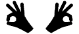 95
MannaMinistry of “The Two Witnesses: Revelation11”, “Eldad-Medad: Numbers11”, “Measuring Witness: Zechariah2 & Isiah19” and from GHalbyGHoran {“Companions of the Inscription-
أَصْحَابَ الرَّقِيمِ  of (18:9) and Poor People-مَسَاكِينَ, The Boy-غُلَامُ & The Two Orphan Boys-غُلَامَيْنِ يَتِيمَيْنِ of (18:60-82)”}  and also  {“Creature of the Earth  or  Dabbat Al-Ard - دَابَّةُ الْأَرْضِ : (27:82) & (34:14)”}
Genesis 11: The Tower of Babylon and Language
an Inverse Analysis Method that works Based on my Encounter in 2014 with “GOD’s Cowputer”=“COMPOSER’s PianoPen”=“MessiaAhhnic Matrix”=“BoulderBarrierBook of LoveLife”=“Good Form of Firmament”=“Foundational Transfiguration of EySaAhhy Emyrean”. ALL:WHOLE:KulH3605כֹּלΚαλόςKolQ(18:84)كُلِّ of the Causal Cords are Connected to ChristKarimy Carousel of AllAhhy CREATOR; and it is by MercyFull Means of THESE KEYS=MaghalidQ(39:63/42:12) مَقَالِيدُ=KleidaP.G2807ΚλεῖδαکلیدRev.(1:18/3:7)GhalalatA.P.غُلَّتْ of AllAhh’s  ChristKarimy PianoPen that He Plays the Holy HarmonyAhh of CowCreation in which PAIRs of Heaven and  EarthHadesDeath,  Beauty and Ugly or MeaningFull and Noisy are Separated=Organized=Valued by His LoveLightFull Elegance. Contrary to Mainstream or Fringe Theories of the Evolutionist Apes in Linguistic Departments of Barack-OmBaMa-y Babel that Associate the Origin of Language to Monk-y-Made-Music or Mushroom Intoxication or their combination of Mushroom-Made-Music&Dance (e.g. Psychedelic Drumming), I would Submit that Language Agency is Given to Humans by MannaMoonic  PenLogos of AllAhh in order to Accompany Him in WordShip-ing AllAhh. Language is Dictated to a Mushroom-ed Brain Receiver which is at the Presence of a Higher or Lower Entelechy. The Bimodal Dichotomy of the Language Comes from its LogosAngelAlien Origin that either Decides to Teach the LoveLightFull Logicمَنطِقَ الطَّيْرِQ(27:16) of GabrielAhh-y Lovebird to DavidAhh, or to Dump Jinny Junk of “Measure & Numberفَكَّرَ وَقَدَّرَQ(74:18)” on Siddhartha's René Descartes. In a similar way, if Linguistic Departments of the End Time Evolutionist Apes are Selling and Mass Marketing the Trash Theories of  TribalDance,  RandomRhythms, BaboonishBeats & Mushroom-Made-Music as the Origin of Language, it is Because OmBaMa-ic GogGod is here about which we Read the Word of Ezekiel(39:1) that ={“I Am Against thee, O Gog, the Chief Prince of MeshekH4902מֶ֫שֶׁךMashkP.مَشکMuškuAssyr.DrumSkin:MUSIC:WaterskinEng. and TubalH8422תֻּבָלTabbalA.P.طَبَّالDrummerEng.. [Let us Remember that Gay Gog is from Reptilian Race of {“Genesis(4:22)TubalCainH8423=TubalH8422תֻּבָלTabbalA.P.طَبَّالDrummerE. + “““ QAYING2535-H7014Κάϊνקָ֫יִן-=GHAYNA.PقَيْنBlacksmith=QanahA.P.En.H7069קָנָהقِنَا'GAIN'-erOfDarkMatter=GeophagicalDiggerOf'QANATA.P.قَنَاة'WithSpear:'QAYIN(dagh)A.P.Tur.H7013قَنْدَقקֵין' ThatAcquires'QinyanA.P.H7075غنائمקִנְיָן'FromDeepEarth””” who is a Sharpenerלָטַשׁلَطَس-تیز of every KRISHNA:SCRATCH:KRSnaS.कृष्णKHARASHP.خراشCHARASHH2790-4חָרַשׁ:कृष CREScentPlowshare [like YinMoon-y DeshretE.DasA.P.داسDushH1758דּוּשׁ=تَشَرDashingSickle of DasharathaSans.दशरथDahP.دهEserA.H6235عشرةעָ֫שֶׂר10DeciDirectionsOfPalmPotEng.] in CobraCopperE.NechoshethH5178نُحَاسנְחֹ֫שֶׁת[=FireVenom of OminousSerpentGen(3:1) .NachashH5175نحسנָחָשׁ] and [Manipura-y] IronE.BarzelP.H1270برزلבַּרְזֶל-فرزل=OnBesideIsolatedE. FarBarS.P.बारीبر-بار-فرز+ZalalA.P.H2151زَلّזָלַל…”}]”}. In other word, Language that we customarily use on Surface Earth is NOT a “Musical Pack of Acoustic Mouth Noises that Stoned Apes have Accidentally Bundled into Worded Forms” of Meaning. Contrary to such Retard Theories about the Origin of Language, Eye would Submit that “Visual Experience of Firmamental DieMansion” with “EyeOfAntelopeMatthew(15:14)=Philosopher's StoneMatthew(23:16-17)” at UnderIndra End and EySaAhhy Rock of TearFull Tarshish at the HosannAhhy End, is The Origin of Meaning that its semantic sediment takes the Form of Language which later on can be used PoeticKaliQ(36:69) to Dress Up and Sugarcoat a DurgaDragon-ic Lie as MeaningLess as Sanskrit Rig Veda. There is nothing new under the sun and so this Lingual Witness is Using The Same MessiaAhhnic Origin of Meaning or BeautiFaithFull Form of The Good  that AdamAhh has been Using in order to MeasureRev.(11:1)=Zech.(2:2) the Outer PeriEau   meter of the Inner ChristCourtyard of AllAhh. We Read about Amir&AdamAhh’s  Meaning-Based Lingual Witness that = {“Q(2:31) And [by Means of His EySaAhhy Pen=TreeTrunk of LoveLifeGen.(2:9)=River of (4+8)PouredRuachs Gen.(2:10-4)=Eden-y Tube of BismillAhhy BreathAhhGen.(2:7)=ChristKarimy Conduit of EauDeCologne:EdH108אֵדUdH181عودאוּדGen.(2:6)] AllAhh Taughtعَلَّمَ[=WaterWord-ed=RainAhh-ed=BreathAhh-ed] the [HosannAhhyالْأَسْمَاءُ الْحُسْنَىٰQ(20:8)] NAMESالْأَسْمَاءَ [NECTAR of Ninety Nine Parts of HaShem=THE GREAT NAMEBeyond the Scope of this Chapter] into [Amir]AdamآدَمَאָדָםH120=GalileeGarden’s MortalMudDummyBloodEng.DamA.P.H1818דָּםدَم=GroundEng.AdamahH127אֲדָמָהGen.(2:6) - All [99 of] Them [and Dead&Empty AmirAdamAhh Became Alive Muslim]. Then AllAhh Showed Them [Inside TransParent Heart Pitcher of WineAhh-ed AmirAdamAhh] to the [Fire and Light] Angels [& Jinny Whales] and Said, "Inform Me of The [99] NAMESالْأَسْمَاءَ [Nectars], Theseهَـٰؤُلَاءِ [ZayithH2132زيتونזַ֫יִת–y OliveOilAhhs=100-1 HosannAhhy HoneyAhh-s that are Boiling like AntiIsraeli Basiji BloodAhh Inside him] ]."  Q(2:32) They said, "Exalted are You; we have No Knowledge except what You have Taughtعَلَّمَ us. Indeed, it is You Who is The Knowing, The Wise."
“Babylonian Sorcery” , “Post Flood Perversion” , “TowerWell of Babel” , “Gog&Magog”  based on [Q(2:102) & Genesis11] and their Complementary Verses  :
96
MannaMinistry of “The Two Witnesses: Revelation11”, “Eldad-Medad: Numbers11”, “Measuring Witness: Zechariah2 & Isiah19” and from GHalbyGHoran {“Companions of the Inscription-
أَصْحَابَ الرَّقِيمِ  of (18:9) and Poor People-مَسَاكِينَ, The Boy-غُلَامُ & The Two Orphan Boys-غُلَامَيْنِ يَتِيمَيْنِ of (18:60-82)”}  and also  {“Creature of the Earth  or  Dabbat Al-Ard - دَابَّةُ الْأَرْضِ : (27:82) & (34:14)”}
Genesis 11: The Tower of Babylon and Language
Q(2:33) He Said, "O [WineAhh-ed=TaughtعَلَّمَAhh-ed=TearAhh-ed=ChrismAhh-ed Amir]AdamAhh, Inform Them of Their [Lingual Tags=]Namesأَسْمَائِهِمْשֵׁם  [like Jealous Jinn DurgaDragon=Abbaأَبَىٰ ObeliskإِبْلِيسَQ(2:34)DiabolosG1228διάβολοςRev.(20:2) and Subhan-AllAhh-ing AngelAhhs, ThankFull Jinns and Venomous Vipers, Rudra Rots and Friendly Lights, Holy Ghosts and Hari Ghosts about which we will Read more in this Chapter]." And when he had Informed Them of Their [Lingual Tags=]Names [while he is BeHolding the Shepherdy HeartMast of SolomonianStaffAhh=Q(34:14)], AllAhh Said, "Did I not Tell you that I Know the Unseen of the Heavens and the Earth? And I Know what you Reveal and what you have Concealed."……Genesis(2:19)=And out of the [GalileeGarden’s MudDummyBloodE.DamA.P.H1818דָּםدَم=MeaningLess] GroundE.AdamahH127אֲדָמָה [that Adamآدَمَאָדָם’s & Jinn’s & Angel’s & EySaAhhyPen’s EnergeticPaste=TarWaterتُرَ+آبٍ is TakenخَلَقَهُQ(3:59)EquallyPortioned=SwaSans.P.A.स्वسَوَاءِShavahH7737שָׁוָהتَسَاوَى+Set6-edQ(15:29)سَوَّيْتُهُ-سَوَاءِ-سِتّ] AllAhh FormedFashionedPotteredImaginedSeveredEng.YatsarH3335יָצַרTsuwrH6696-7צוּרTsuratA.P.سَر و صُورَةTsvirP.A.تصویر every Beastחָיحی of the SadehA.P.H7704سادهשָׂדֶהSiddimH7708שִׂדִּים:PlainPageSurfaceOfDeadSea=FireField, and every FowlAngelicBirdOnHorizonSkylineE. OphH5775עוֹףOphoghA.P.أُفُق of the Air; and Brought Them unto [Amir]AdamAhh [who was already BreathAhh-edGen.(2:7)=EauDeCologne-ed=EdH108אֵדUdH181عودאוּדGen.(2:6)= TearedTaughtعَلَّمَQ(2:31)AlamH5956עָלַם-ed] to see What he would Call Them [into Two Lingual Groups of ChristCallers=GHoranQaraH7121קָרָאGharatA.P.قرأةKirtanSans.कीर्तनReaders and CursedCallersOfKrishnaCrap=QaraH7121קָרָאGharatA.P.قرأةKirtanSans.कीर्तन-ing Readers of RigVeda Rot or in short They were Called Meaning&Wine-Worshipers or Noise&Paste-Worshipers] and Whatsoever [Medad-y] AdamAhh Called Every Living Creature, that was Their [Lingual Tags=]NamesأَسْمَائِهِمْשֵׁםQ(2:33)  thereof. ”}. And similarly The Extracted Treasure = Q(18:82) or The MedadZech.(2:2)-y Witness=Rev.(11:1) of The Two Witnesses is nothing but End Time Repetition of what our Father AdamAhh had Done before. This is how MessiaAhhnic TurTreeTemple of WineAhh-y LoveLife=EySaAhhy EcstaticAhh for Having AllAhh is to be Measured MeaningFully in this Medad-y NameCalling=Witness. I have to mention that Unjust and Prejudiced Calling will Act like a Curse and will Turn the Sweet WineAhh to Sour Bitumen inside the HeartPitcher. It is as if SolomonianStaffAhhQ(34:14)=AaronAhhyRod Works like a Bare Rod Who Justly Chastises with High Voltage Electrocution! And so getting back to Babbled Language of Babel-y Pit of Buddhist Blacksmiths, GOD has Used Both Types of Entelechies behind Mushroom to Tear Apart their BrahmanicKali-Clumped Language. Through Scrutiny of this MessiaAhhnic Mechanism or Mechanistic Intervention of The Abstract Meaning into Concrete Language will be Presented in Chapter of BDCTN Model of Conciousness. As for now, let’s Read a Brief Explanation about this EySaAhhy Interruption by the MeaningFull Mansion of AllAhh that Says= {“Q(13:41) Have they Not Seen that We [OpenedPlantedEng.PhuteoG5452φυτεύωMatthew(21:33)EphtahA.P. افتح=] SetBroughtIntoGaveAttainedCameAtEng.AthahH857אָתָהUthH225نَأْتِيאוּת Upon the [Deep to Surface] Earth [the ChristKarimy CowmmandCenter=LambLampStandAhh=WatchtowerMatthew(21:33)PurgosG4444πύργοςBurugالْبُرُوجِAssurAhh#85=Q(85:1)With12ChristConstellations=Potter’sHandAhhQ(39:67) MessiaAhhnicMenorAhhH4501מְנֹרָהمَنَارَةExo.(25:31) with Two World Lines & The Angelic Angle-Aperture of BDCTN Model (will be explained later)], Reducing-LimitingنَنقُصُهَاQ(21:44) it:her from its:her Sides=AntelopyEyeSightAngle=AnThroposG444ἄν+Thropos:θρωπος:TripOptic:Tharfطَرْف= or =its:her VaginalWinepressMatthew(21:33)AntelopyEye= {“Kunda+LiniSan.कुण्डP1+लिनीP2=Dug:KandeP1کندهकुण्ड+LaneP2H3939לַעֲנָהلانهलिनीLenosG3025ληνόςMat(21:33)NestLairP2”} [that is ReducedLimitedنَنقُصُهَاQ(21:44) by MercyFullMeans of RockyRimFenceMat.(21:33)DamWallWordQ(18:77,94)=ChristCriterionAssurAhh#25الْفُرْقَانَ=PhragmosG5418φραγμόςForghanQ(25:1)الْفُرْقَانَFarghA.P.فرقGoatGazeFrackingFence=RaisedSoular Ceilingالسَّقْفِ الْمَرْفُوعِKingDomeQ(52:5)=KabowdH3519گنبد کبودכָּבוֹדCupola=AsuraآسوراAhhy AzureSkySea   or  LambLamp-y LovePeace  of  Lapis Lazuliآسمان لاجوردی=TabletDome  of
Turquoise:FireFreezeφράσσωگنبد فیروزه according to Pearly Poetry of some of my Masters like RumiAhh or HafezAhh or ….. (will be explained later on)]? And Allah-الله Decides [what to Dew with His ChristKarimy HandAhh in Pottery Workshop of Deep to Surface Earth]; there is No adjuster of His Decision. And He is Swift in Account! [like How He Babbled the MeaningLess Language of Blacksmith-y Baboons in their Buddhic Babel-Bore].
“Babylonian Sorcery” , “Post Flood Perversion” , “TowerWell of Babel” , “Gog&Magog”  based on [Q(2:102) & Genesis11] and their Complementary Verses  :
97
MannaMinistry of “The Two Witnesses: Revelation11”, “Eldad-Medad: Numbers11”, “Measuring Witness: Zechariah2 & Isiah19” and from GHalbyGHoran {“Companions of the Inscription-
أَصْحَابَ الرَّقِيمِ  of (18:9) and Poor People-مَسَاكِينَ, The Boy-غُلَامُ & The Two Orphan Boys-غُلَامَيْنِ يَتِيمَيْنِ of (18:60-82)”}  and also  {“Creature of the Earth  or  Dabbat Al-Ard - دَابَّةُ الْأَرْضِ : (27:82) & (34:14)”}
Genesis 11: The Tower of Babylon and Language
Q(13:42) And indeed those [Ganesha Gurus & Krishnian Pigs in Babylonian ShambhalaShaft] before them had CunningPlot=DeceitFoolMockeryE.MakaraSans.मकरMakaraA.P. مَكَرَ [by MeaningLess Means of their HalfElephant+HalfCrocodile  CavalryبِخَيْلِكَQ(17:64)ReptilesHorsesIsai.(2:7)SusH5483سُوسَةסוּסسوسمار], but [Forgot that] to Allah-الله Belongs [the ChristKarimy PenProgram=CowputerPlatform Who Governs the Healthy WordAhhs as well as] All of [the Virus-y Bugs of] DeceitFoolMockeryEn.MakaraSans.मकरMakaraA.P.مَكَرَ [that Purpose of their Parasitic Programs is to Produce the Maya Mirage of an Open GoatGaze=VaginalWinepress for Shambhala-y Residents of HariHell]. He Knows what every Soul Earns [KrishnaCurse or MessiaAhhnicMilkAhh], and the Disbelievers will Know for whom is the Final [Hearty] Home.”}. As we can See here, GOD Uses ALL of The KEYS of His ChristKarimy PianoPEN to Do His AllAhhy WillAhh. As for the Hijack-ed and Meaning-Suckedमोक्षمکشMoksha-ed Language of Noisy Baboons in Babel TowerWell, GOD Uses their own Merkaba Carriers or Chariot Horses to Disperse their Queer Clump that was Lumped to Lotus-y “Flower of Life” in Loss        . In addition to High Exposure to Ashtray Ankh and Maggoty Mushroom that had Facilitated the Change in Dopamine, Serotonin & Chemical  Balance of their Piggy Perceptions, Frequency and Depth of their DMT-Dives had Changed and also their Incantations for obtaining Makaraمَكَرَमकर-y Ride were Not working anymore and so they had to Lingually Accommodate with New Boundary Conditions in Jinn-Possessed JungleGarden of Galilee. Here I present Another Awesome WorkAhh of AllAhh that Resembles the First Devastation that He has Brought Upon the Shambhala Shaft of Babylonian Badgers; this Second BabblingSoakMoisteningUrinationDabblingEng.BalalH1101בָּלַלBullA.P.مُبْتَلّ-بَوَّلَ-بَلَّلَ has Happened Upon Hari Hellions due to The Same UnThankFool Reason and with The Same Concrete Mechanism of OmegaΩעָמַקعمقॐ  to  Alphaאαآ and also with The Same EXTERNAL EFFECT from MeaningMansionRev.(1:11) of {“FirstFruitEng.PrótosG4413πρῶτοςFaraPartoP.فرا-پرتو   to  LowestLastFallenNest:EschatonEng.EschatosG2078ἔσχατοςEsghatH7843.اِسْقاطשָׁחַת.سَقَط”}. This Second Decreed Devastation on Dung Empire of Scratching Moles and Krishna Pigs, Helps us to Understand the First One Better. And so here we go with a very Brief Combo of Two AsuraAhh-s from GHalby GHoranAhh about Deva-Devi(l) District and Cursed Shambhala of Jezebelian Sheba = {{{{“Q(27:15) And We had certainly Given to DavidAhh and SolomonAhh Knowledge, and they said, "PraiseAhh to AllAhh, who has Favored us over many of His Believing Servants." Q(27:16) And SolomonAhh inherited DavidAhh[y Knowledge]. He said, "O people, we have been TaughtShown [the LogosAngelAlien LambLampLens=LAdonA.P.H113לַֽאדֹנִ֗-لَّدُنَّPsalm(110:1)-Q(11:1)DinH1777الدِّينِדִּיןQ(1:4)-y MoonBook of LoveLife=]LogicZone=مَنطِقَ الطَّيْرMantagheA.P.ناطِق مِنْطَقَة of [Angelic]Birds[=BlessedWaterWords Who NataphA.P.H5197נָטַףنَطَفSpeaksSproutsGushesQ(7:160) Them Out like VoiceOfManyWatersRev.(1:15); in other WordWine, we have Seen the EySaAhh’s FaceFountain], and we have been GivenAttained:CameAtUsEng.AthahH857אָתָהUthH225أُوتِينَاאוּת [the ChristKarimy Cowputer=MessiaAhhnic ProgramPlatformPEN of AllAhh that According to WillWindAhh of His Permission Governs the Carousel-y Causal Cords] of EVERY Thing. [& according to Q(34:12/17:80), AllAhh has GivenEntrusted Us with One مُخْرَجَ صِدْقExhalingExilingWritingDischargingPushing  ValveVentGateMonthשַׁ֫עַרشَهْرٌ from 12 of Them (that Effects the Future CauseCourse of a Current Phenomena) and One مُدْخَلَ صِدْقٍ InhalingReceivingReadingChargingPulling  ValveVentGateMonthשַׁ֫עַרشَهْرٌ from 12 of Them (that Effects the Past CauseCourse of a Current Phenomena)]. Indeed, This [EySaAhh MessiaAhhy Cowputer] is Evident Bounty [with Heavy Responsibility toWardWord CowCreation and its AllAhhy CREATOR]." Q(27:17) And Gathered for SolomonAhh were His [Hezbollahy] Soldiers of the [Believing] Jinn[=Whale Mountains of Ash] and [Muslim] Men and [Angelic] Birds, and They were Apportioned=Dispersed into Groups [in DeepEarth, SurfaceEarth & Heavenly Heights]. Q(27:18) Until, when They Came upon the [Furrow of Earth=VaginalWinepress=]Valley of the AntsEng.NemalahA.H5244نملנְמָלִיםProverbs(30:25) [which are StiffNeckMeditators-or-Children-or-NuclearNecks-ofEng. BlackAntelopeEn.eNakaS.एणकaNukaS.अणुकanUkaS.अनूकAnakH6061עֲנָקOnoghA.P.عُنُقNumb.(13:33)EnkiAkkad.; these Ants are also Known as HybridChildren-or-Yogis-or-GuruGiants-of:GaneshaFallenElephantE.NephilimנְפִילִיםH5303Al-PhilQ(105:1)أَصْحَابِ الْفِيلGen.6=Surah#105 & their other Names are AchimanH289אֲחִימַןAhrimanAvestaاهریمنAhiS.अहीSnakeManNum.(13:22) and SheshayH8344שֵׁשַׁיShishShakhP.شیش شاخ=6 Horns and    and TalmayH8526TelemsH8525תֶּ֫לֶםTalamA.P.تَلَم-تلوTaleP.تلهFurrowDwellersTrappersPlowmenThorns].
“Babylonian Sorcery” , “Post Flood Perversion” , “TowerWell of Babel” , “Gog&Magog”  based on [Q(2:102) & Genesis11] and their Complementary Verses  :
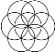 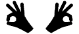 98
MannaMinistry of “The Two Witnesses: Revelation11”, “Eldad-Medad: Numbers11”, “Measuring Witness: Zechariah2 & Isiah19” and from GHalbyGHoran {“Companions of the Inscription-
أَصْحَابَ الرَّقِيمِ  of (18:9) and Poor People-مَسَاكِينَ, The Boy-غُلَامُ & The Two Orphan Boys-غُلَامَيْنِ يَتِيمَيْنِ of (18:60-82)”}  and also  {“Creature of the Earth  or  Dabbat Al-Ard - دَابَّةُ الْأَرْضِ : (27:82) & (34:14)”}
Genesis 11: The Tower of Babylon and Language
An [AshRam-y] Ant said, "O [Ahriman-y] Ants, Enter your Dwellings[=Pineal PomPomGlands] that you not be Crushed by SolomonAhh & His [Subhan-AllAhh-Singing] Soldiers while They Perceive not [that They are Trampling the TalmaiTermites]." Q(27:19) So [SolomonAhh] smiled, laughing at its speech, and said, "My LoveLord, Grant Me [WillAhh] to be GrateFull for Your [ForGiveFull FireAhh=]Favor which You have Bestowed upon Me and upon My [ABBA SALEH/SalehH6743צָלַחصَالِحSalahH5545סָלַחصَلاَحQ(18:82)Ahh-y] Daddy & to Do Righteousness that will Please You [AmenAhh]. & Make Me EnterAhh, by Your MercyRakhamH7356رَحْمَةרָ֫חַם, into Your Righteous Slaves [AmenAhh]." Q(27:20) And He Inspected of the [Jinny Fishes & Angelic] Birds and said, "Why do I not see the [Fallen] Hoopoe=الْهُدْهُدَ[=TricksterIbisOfMischief&Magic= BlackGazelleHartHeartSहृदय=EmeraldYellowGoldHariE.ZardP.زرد-زریHaridraS.हरिद्राHaritS.हरित्HarootهَارُوتَQ(2:102)HaurvatatAvesta=حرمسHermesΕρμής:Hermāhās:HarimG3725.A.1 ὅριαحَريم+Medas2.S.मेधस्منش=KnowledgeBrearer2OfOceanicBorders1=FallenThoth:FallenPhilالْفِيلנְפִילִיםQ(105:1)=H5303GaneshaEnkiElephant=BirdSnake=FeatheredQuetzalcoatl=VarunaSवरुणBarunP.Malayوارون-بارونInverseRainToppledSperm whose ToppledConsort is MaatMortalEMarootمَارُوتَQ(2:102)MarutSमरुतמָרוֹתH4796मृतEmeraldAmeretatAvestaامرتات
=NinshuburIsimudNinsar=‬HecateحُقّةἙκάτηهَجّىהְגּֽוּHedjet=IfritAphroditeΑφροδίτηעָפָרعِفْرِيتٌ] - or is He among the Absent? Q(27:21) I will surely Punish Him with a Severe Punishment or Slaughter Him, Unless He Brings:ComesToE.AthahH857אָתָהUthH225يَأْتِيَنِّيאוּת Me With [a Registry Record in] The Clear سُلْطَانٍ مُّبِينٍSultanQ(40:23,51:38)[=ChristKarimy Cowputer=ScryingSphere of Nazarethyسُلْطَانًا نَّصِيرًاSulTan((SalaamسُلْשָׁלֵםSalutedسُلْطَةDominion-ed+طَانTian天θάνατטִינָאطِينٍQ(3:59)))Q(17:80)]." Q(27:22) But the [Fallen] Hoopoeالْهُدْهُدَ [हरित्HarootهَارُوتَQ(2:102)=FallenحرمسHermes] Stayed Not long [in BabelyLizardHouse of Itzamna=IndraShiva=آنوAnuHanumanहनुमानSumer.] and Said, "I have Encompassed that which You have not Encompassed, I have come to You from ShebaH7614سَبَإٍשְׁבָא[Queen of SitaShabahS.H7617سَبَىשָׁבָהसीताCaptivateGrateTake-ing-Away] with Certain News. Q(27:23) Indeed, I found a WOMANامْرَأَةً[[=MotherEarthOfTripleTripuraत्रिपुरظُلُمَاتٍ ثَلَاثٍQ(39:6)Darknesses=Kundalini-LenosMat.(21:33)لانهलिनी=DarkWinepressدَرَكًاQ(20:77)DarakH1869דָּרַך =GalilaiaG1056ΓαλιλαTselH6738צֵל:דָּל-זָלַל.ذَلَّ:ضَلّ:ظِلّ  + LalitaललिताלַיְלָהاللَّيْلِةQ(81:17)=ThalassaG2281θάλασαطَلَسAthlasRev(20:13)SeaQ(52:6)الْبَحْرِ الْمَسْجُورِ=EyeQ(18:86)עַ֫יִןعَيْنِيّةSpringOfDarkMud :ThanatosG2288θάνατοςTinH2917-Q(23:12)טִינָאطِينَة天=GehenNamجهنمγέενναजघन:Q(50:30)::{On the [EySaAhhy] DayDoor We will Say to Her=Hell, "Have You been filled?" and She’ll say, "Are there some more"}=KashYapaP.S.कश्यपGen.(2:13)کس چپه=UpturnedVaginaΩKushH3568כּוּשׁ-כּוֹס-كَأسه-كُوْز1Chron.(1:10)=Ninhursag-yحُفْرَةٍ مِّنَ النَّارِHellHoleالْأُخْدُودِQ(3:103/85:4)= PlainPageOfWrittenWordsUpsideDownSpaceAkashicE.AkazaS.A.आकाशIqqeshH6140-1עִקֵּשׁعَكَس]] who is Ruling them, and She has been Given:BroughtToBeE.AthahH857أُوتِيَتْאָתָה [the AkashicSpaceGround:EchoingEmptyNest:Ommm-ing-Room]  of ALLכֹּלكُلِّ شَيْءٍGenesis(2:19) ThingsWords [like EySaAhhy RockQ(3:59), Angels, Jinns, Adams or SatanShakti], and She has a Great IrisG2463ἶριςعریض-عَرْشٌ عَظِيمٌOrificeThrone[WideVaginalWinepress:ExtensivelyEmpty&AinSoph-edEye:GoatH1661גַּתگود-yPotteryPitپتهפּוֹתपट].Q(27:24)I Found Her & Her [KrishnaCursed] people Prostrating=SuryaNamaskaraसूर्यनमस्कार-ing=SunSalutation-ing to the Sun [Symbol-Icon of {Satan=Suryaसूर्यثریاSunWithScarletMenstruation= Mithraمَهرमित्रMotherBlackMatterBindingFireLoveRigVeda-Avesta=7th Month of Year & 16th Day of Month=CIA’sVerginaSunGodOfLadyShodashiषोडशالسادسة16ThatRules7ChakrasOfKundalini CanyonBy64TetrahydronGrid=TripuraSundariत्रिपुर सुन्दरीOfTripleDarknessesظُلُمَاتٍ ثَلَاثٍQ(39:6)InWOMANامْرَأَة=برهمब्रह्माBrahma(n)ब्रह्मन्HamanS.H2001הָמָןهَامَانُहामानQ(28:38/40:36)
 =HermaphroditeZeusG2203ZευςDyausद्यौष्पدَيّوث-دیوHeliosDurgaDragonG1404δράκωνदुर्गाNergalנֵרְגַּלنار گلوSickShaktiسگیIndraObeliskإِبْلِيسَQ(2:34)DiabolosG1228διάβολοςRev(20:2)}] instead of AllAhh[y SalaamSunSource], and SatanMithraDurgaSurya has Made their [Prostrating=SuryaNamaskaraसूर्यनमस्कार-ing=SunSalutation-ing] Deeds [instead of SalahH6739,40صَلّىצָלָהSelahH5542,49صلاةסֶ֫לָהSaluteسَلَّסָלַלAhh-ing to AllAhh] Pleasing to them & Averted them from [EySaAhh] WayE.ShebilH7635שְׁבִילֵיالسَّبِيلِ [to AllAhh], so they are Not Guided [since they’re Hoping in DurgaDragon-ic  SuryaMithraism that Her/His Charioteer=AntiCowChrist=AntiMessiaAhh=AntiBaqarH1241בָּקָרBagharehالبقرةAssuraAhh#2 that is Gay Barack OmBaMa=SinkingDeclineEVILEng.OfoolA.P.اُفولApollyonG623Ἀπολλύων can Kill The BismillAhhy Bull of AllAhh,] Q(27:25) [And] so they do not ProAhhStraight to AllAhh, Who Brings forth what is Hidden within the Heavens and the Earth and Knows What [Geocentrism] you Conceal and What [Helliocentric Lie] you Declare - Q(27:26) [He is] AllAhh - there is NO deity except HimHolySelf, LoveLord of THE GREAT PUPIL-ARSH-THRONEערש. عَدَسَةעדשה-الْعَرْش [With Wide EySaAhh-y IRISA.P.G2463ἶΡΙΣ عَرَض-عَرِيضRev.(4:3)قوسקשת
“Babylonian Sorcery” , “Post Flood Perversion” , “TowerWell of Babel” , “Gog&Magog”  based on [Q(2:102) & Genesis11] and their Complementary Verses  :
99
MannaMinistry of “The Two Witnesses: Revelation11”, “Eldad-Medad: Numbers11”, “Measuring Witness: Zechariah2 & Isiah19” and from GHalbyGHoran {“Companions of the Inscription-
أَصْحَابَ الرَّقِيمِ  of (18:9) and Poor People-مَسَاكِينَ, The Boy-غُلَامُ & The Two Orphan Boys-غُلَامَيْنِ يَتِيمَيْنِ of (18:60-82)”}  and also  {“Creature of the Earth  or  Dabbat Al-Ard - دَابَّةُ الْأَرْضِ : (27:82) & (34:14)”}
Genesis 11: The Tower of Babylon and Language
His MithraSurya-Killing CowChrist]". Q(27:27) [In front of EySaAhh MessiaAhhy سُلْطَانٍ مُّبِينٍSultanQ(40:23,51:38)=ClearCowputer, SolomonAhh] Said [to FallenHoopoeالْهُدْهُدَThoth= TricksterHaritSans.हरित्HarootهَارُوتَQ(2:102)HaurvatatAvestaهیوروتات=FallenالْفِيلHermesحرمس=ToppledVerunaSans.P.वरुणوارون-بارونDeputy of MitraSatan in Her Shaktic CuntCult], "We will See whether You were TruthFull or were of the Liars. Q(27:28) Take This: [This LoveLightFull Spit=WaterWord=Letter] of My [MessiaAhhnic Moon]Book[=LogicLamp= CowCloudChrist=ScryingSphereOfNazarethyسُلْطَانًا نَّصِيرًاSulTan(Salaamسُلْשָׁלֵם+Tian天طَان)Q(17:80) that Eye am Riding] & Deliver it to them [in AhrimanاهریمنאֲחִימַןअहीNum.(13:22)-y Abode of SinkingDeclineEVILEng.OfoolA.P.اُفولApollyonG623Ἀπολλύων]. Then leave them and see what [answer] they will return." Q(27:29) [Sheba=]She said, "O ChiefAssemblyالْمَلَأُ [of Jinns, Rotten Rudras, DeceitFoolMockerersE.MakarasSans.मकरMakarasA.P.مَكَرَ and Crocodile CavalryبِخَيْلِكَQ(17:64) of MithraSurya], indeed, to me has been Delivered [by ToppledVerunaSans.P.वरुणوارون-بارون] a [BlessedWaterWord=LiquoredLetter from Christ]Karimكِتَابٌ كَرِيمٌ-y [Moon]Book [of LoveLife]. Q(27:30) Indeed, It is from SolomonAhh[y Soul Behind the MessiaAhhnic Cowputer], and verily, It is: 
 =Q(1:1) بِسْمِ1 اللَّـهِ 2 الرَّحْمَـٰنِ 3 الرَّحِيمِ 4  


=“In The Name of GOD The Most MercyFull, The Most Loving”, Q(27:31) [Salaam of Above LoveLine Upon You, ShebaJezebelRev.(2:20)-y LoveLady,] Be NOT [Hari]Haughty:SelfExalted LGBT with Me=[MessiaAhhnic MoonBook of “SeboG4576σέβωSabakhH7623سبحانשָׁבַח Allahאֱל֫וֹהַּالله"-ing Souls & "BarukH1288تبارکבָּרוּך Allahאֱל֫וֹהַּالله"-ing BloodAhhs with WordAhhs of SolomonAmirAhh in MySoularSelf] , but AttainMe&ComeEng.AthahH857אָתָהUthH225أْتُونِيאוּת to Me=MessiaAhh as Muslimمُسْلِمِينَ [Because Eye am BeeHolding The Above LoveLine].' " Q(27:32) She said, "O [Ashtray Assembly of Jinny Junks &]Chiefs, advise me in my Affair. I would not decide a matter until you bear witness." Q(27:33) They said, "We are [SickPsychopaths of SaltySea & QAYINH7014Κάϊνקָ֫יִן-GHAYNA.PقَيْنBlacksmith'GAIN'-er=]Possessors of [OmmmPowered] Strengthقُوَّةٍ and of Great [MindFool] Forceبَأْسٍ شَدِيدٍ [[of IronQ(57:25/17:50)=BarzelP.A.H1270برزلבַּרְזֶל-فرزلDan.(2:33-40):IsolatedE.FarBarS.P.बारीبر-بار-فرز+ZalA.H2151زَلّזָלַלDownBlackness=IronQ(57:25/17:50)=HadadAkkadianGod.A.P.حَدَّاد: Hadidالْحَدِيدَ-حَدّدPointedBinduSharpEtchingStylusIronSpear:'QAYIN(dagh)A.P.Tur.H7013قَنْدَقקֵין that Makes us  HinduGurusHeavyGiantsWithMetalMindMassMatterEng.Numbers(13:33) NephilimנְפִילִיםH5303Al-PhilGenesis6=Surah#105أَصْحَابِ الْفِيل of FallenPhilالْفِيلGaneshaEnkiHermesحرمسToppledHarootQ(2:102)हरित्هَارُوتَHoopoeالْهُدْهُدَQ(27:20) & for us the Basiji Surveyors of MosesAhh are like Lightweight GrasshoppersNumbers(13:33) because TheyDay are from Weightless Race of HabelA.G6-H1893הָ֫בֶלἌβελهابیلAhh whose Hezbollahy HeartBalloons have Received the HebelH1892הָ֫בֶלἌβελHubbleAhhyA.PهبلVaporBreathAhh:EauDeCologne:EdH108אֵד-אוּדعودGenesis(2:6) from ChristKarimy LambLampLung of AllAhh & that is Why  TheyDay are the Best Jihady JumpersWarriorsMartyrs of EySaAhh-MessiaAhh-y King in His AntiNaziIsraeli WarMalhama]], but the command is yours, so see what You will command." Q(27:34) She said, "Indeed [Giant]King[Kong]sالْمُلُوكَ [of GalileeGarden] - when they enter a city, they Ruin it [both SpiderRitually and materially; they Ruin its HumanResource and Ruachy Spirit of Rocky Resistance Against their PaganPlagues of Sodomy, Yoga, LSD, Devi Amnesia & ShaktiSheqetH8263سگیשֶׁ֫קֶץSEX-ic Psychosis and also their Buddhist Brutality would Turn it to another Jinn-possessed Jerusalem, Ommmccupied Palestine, OmmmTrampled West Bank, OmmmGaped Gaza Strip, OmmmLashed Lebanon, OmmmPierced Syria, CIA-Saudi-Russian-Ravaged Aleppo, Iraq, Afghanistan, Yemen, Rohingya, Srebrenica, …] and render the Most Honourable of its people the Lowest [like Demoralized Native Americans & Indigenous Victims of HariKrishna’s Colonialism]. And thus they [always] do [Evil Order out of Chimera-made Chaos and that is Why Angelic Birds of EySaAhhy CowChristCloud had to Flat DownSurah#105 the NephilimנְפִילִיםH5303Al-PhilGen.6أَصْحَابِ الْفِيل-y Blacksmiths & HeavyGuruAnvils of StiffNeckअणुकعنقעָנָקEnkiGanesha when they Attacked to MessiaAhh’s Mecca]. Q(27:35) But indeed, I will send to Them a[n ExtractedيَخْرُجُQ(55:22)] Gift [from GalileeGarden]
“Babylonian Sorcery” , “Post Flood Perversion” , “TowerWell of Babel” , “Gog&Magog”  based on [Q(2:102) & Genesis11] and their Complementary Verses  :
In TheName-HaShemהָשֵׁםبِسْمِH2044  Allah-الله-אֱל֫וֹהַּH433  AR-RAHMANName#1רַחֲמָנִיּוֹתالرَّحْمَـٰنِ H7362   AR-RAHIMName#2רַחוּםالرَّحِيمH7349
4
3
2
1
100
MannaMinistry of “The Two Witnesses: Revelation11”, “Eldad-Medad: Numbers11”, “Measuring Witness: Zechariah2 & Isiah19” and from GHalbyGHoran {“Companions of the Inscription-
أَصْحَابَ الرَّقِيمِ  of (18:9) and Poor People-مَسَاكِينَ, The Boy-غُلَامُ & The Two Orphan Boys-غُلَامَيْنِ يَتِيمَيْنِ of (18:60-82)”}  and also  {“Creature of the Earth  or  Dabbat Al-Ard - دَابَّةُ الْأَرْضِ : (27:82) & (34:14)”}
Genesis 11: The Tower of Babylon and Language
and see with what [reply] the [SaltOcean-Crossing & TripleDarkNest-Travelling  HarootHermesVeruna and His Makara-y] Messengers will return." Q(27:36) So when they came to SolomonAhh, He said, "Do you provide Me with [Winepress-y] Wealth? But WHAT AllAhh has Given Me [THAT is His EySaAhh MessiaAhhy Cowputer with One Month of WillWind from LambLampLung=EdenDayDoor of Eternity into TemporalLandscapes & מָרוֹתH4796MarootमरुतمَارُوتَQ(2:102)-y MortalMansions] is Better than what He has Given you. Nay, it is you [Zombie Eaters of ShaktiSheqetH8263שֶׁ֫קֶץSEXسگیPsyche-ic SEXCretion] who Rejoice in your Gift[s, Cremated Clays, Salty Spices and Artistic Toys for Space Cowboys]. Q(27:37) Go back to them, for We will surely Come to them  [in Babel Pit]  with [Nazareth-y] Soldiers [of Angelic Bird  and  Jinny Fish] which they shall have No power to oppose, and We will surely Expel them [AnuEnki  Ants & Anak-y Anunnaki of MitraSuryaSatan] out from THERE [=WOMANامْرَأَةًOfTripuraत्रिपुरظُلُمَاتٍ ثَلَاثٍQ(39:6)Darknesses=
KundaliniלַעֲנָהلانهलिनीληνόςMat(21:33)EyeQ(18:86)עַ֫יִןعَيْنِيّة:DarkWinepressدَرَكًاQ(20:77)דָּרַך:GaiaGalilaiaΓαλιλαίاللَّيْلِةQ(81:17)Gap] in Humiliation & they[:PointedEtchingStylusesSpears TrinityThorns:TransJinnDart-Obelisks] will ShortenedSickledEng.SagarH5462סָגַרSagharA.P.صَغّر." Q(27:38) [SolomonAhh] said, "O [AllAhhy] Assemblyالْمَلَأُ [of Jinny Fishes that Swim in an EyeAyinעַ֫יִןعَيْنًاSpring of BlessedCopperعَيْنَ الْقِطْرِQ(34:12) and Angelic Birds who Fly In/Out of an مُخْرَجَExitEntrance-yمُدْخَلَGate שַׁ֫עַרشَهْرٌwith MonthLongWillWindAhh= RuachyBreathالرِّيحَQ(34:12)], which of You will ComeUpE.AthahH857אָתָהUthH225أْتُونِيאוּת to Me[=MyEye Behind ScryingSphereOfNazarethyسُلْطَانًا نَّصِيرًاSulTan] with Her [Trash] Throne:3rdEyeChakra:Arshערשبِعَرْشِهَا [of GalileeGarden] before they [come out of RamaRatHole or] ComeUp to Me=[MySight] as Muslims?"Q(27:39) An AshDustFoam-y AphroditeIfritE.G.ApharH6083עָפָרGenesis(2:7)عِفْرِيتٌΑφροδίτη [=An Underground CopperFountainMountainجبالGen.(1:21)=Q(20:105,21:79) that has SubjugatedQ(21:79)سَخَّرْنَا=TakenاتَّخِذِQ(16:68)= BlessedبَارَكَQ(41:10)=HoveredرَخُوَרָחַףGen.(1:2) By BelievingLamBee,] from among the Jinn said,"I will Bring Him[=OmBaMa-Iris:3rdEye:5thChakraAvatarOf“7Mountains:7Chakras: 7NandicNodes:7EnergeticMeridians:7Mitraمَهرमित्र-ic-KingsAvatarsRevelation(17:9)] to You before You RiseWakeUpتَقُومَ [to BetaBrainWaveBandWidth=SurfaceEarth] from Your [MannaMoonic Seat, Tryptamine Throne-Tribune, Deep DMT DaisDreem, or Psilocin-ed Podium-Palace=]Placeمَّقَامِكَקַיָּם [at The BaqarH1241בָּקָרBagharehالبقرةAssuraAhh#2-y Back of ChristKarimy Cowputer=HIGHER&Lower IrisG2463ἶριςعَرْشِ], and indeed, I[=Blessed CopperFountainMountain=JinnyJack] am Strongقَوِيٌّ and Trustworthyأَمِينٌ Against Him= [HeliosIrisAinSophHoleOfSheba:5thOf7NandicNodes & Eye can Overflow from Under the RamaRatHole & Get Him=TrashArsh=FIFTH 5thMountKingAvatarRevelation(17:9) Flooded & PopedUp=Floated]."  Q(27:40) Said One= [[YaHuYaShAhhy Slave of AllAhh, Angelic Lion of Yahuda, MessiaAhhnic MasterBird, MercyFull Minister of Abrahamic Messengers, Victorious Vizier of YHWH-y ProAhh-Phets, ComePassionate Compass of Sufi Sailors or Salve Tank of ThankFull Scuba DieWing Who is also Known by Muslim Scholars as Asef Ibn Barkhia-آصف بن برخیا=AinSophAurAhh-y-Asefالرِّيحَ عَاصِفَةًWillWind of SolomonAhhQ(21:81) Who is The FaithFirst & The LoveLast BeHolder of THE GREAT NAME-WORD of AllAhh; and He is=EySaAhh MessiaAhh Whose LoveLightFull Relationship with SolomonAhh can be Looked as the HighHoly Antithesis to Agnic Connection between Satan= برهمברהמןBrahma(n)ब्रह्मन्HamanSan.H2001הָמָןهَامَانُहामानQ(28:38/40:36)=PharaonicFireThumbFinger+Braबारीبر:OnTopOf+(HumanMud::Forefinger::Air). The Difference between Pairs of this Analogy that will be discussed in Next Chapter is that EySaAhhy Pen Is=EyS The True EYZdah=YASdah=عیسده-یازده=11th Finger by Whom AllAhh has Written the 10 Finger-y PalmPotPit of SolomonAhh. This Kindly-Kindled CharcoalJohn(21:9) of EySaAhhy PenFinger is NOT the Agnic Fire of Shaktic Thumb….. And so Said One EySaAhhy LambLamp]] By Whomعِندَهُ is The [Received]AlamH5956עָלַםSecretKnowledgeعِلْمٌQ(43:61) [of SevenSealedScrollRev.(5:7) & Entery to EdenEid-عید-عَدْنٍעֵ֫דֶן-y EternityOlamH5769-7עוֹלָםعالم= MaanehH4617מַעֲנֶהMaʿaniمَعْنىMeaningMansion] from The [MotherMoon]Bookالْكِتَابِ [of LoveLife;] , "I:EySaAhhyEye will BringEng.AthahH857אָתָהآتِيكَ Him=[[Sheba’sGoatishDoor :FIFTH 5th NandicMount:ThroatChakra. The FIFTH 5th  Mount is similar and not the same as The 8th=7th-BaabبَابٍQ(15:44) MountChakraKingRev.(17:10). Sameri SatهستἐστίRev.(17:10) upon SixthOne=ClosedAjnaआज्ञा  in State of “NoContactTouchلَا مِسَاسَQ(20:97)” then He Moved and ShivaEyeAjnaआज्ञा=NewWorldOrder-Of-Barack-OmBaMa-y-IrisArsh was Opened. And After my Death, He will be Upgraded into The 8th Hanuman-y KingMount=SuperSahasraraSerpent of AviatingApes. This 8th KingMount is HariHanuman’s LiftedRamayana DunaGiriदूनागिरी=Dunaदूना(Double)+GhariQ(34:18)الْقُرَىगिरिQiryahH7151קִרְיָה(MountainFortressPyramid) that PoisonerPollinator:GhatokBahiniSinghaBen.ঘটক বাহিনী সিংহ=
“Babylonian Sorcery” , “Post Flood Perversion” , “TowerWell of Babel” , “Gog&Magog”  based on [Q(2:102) & Genesis11] and their Complementary Verses  :
101
MannaMinistry of “The Two Witnesses: Revelation11”, “Eldad-Medad: Numbers11”, “Measuring Witness: Zechariah2 & Isiah19” and from GHalbyGHoran {“Companions of the Inscription-
أَصْحَابَ الرَّقِيمِ  of (18:9) and Poor People-مَسَاكِينَ, The Boy-غُلَامُ & The Two Orphan Boys-غُلَامَيْنِ يَتِيمَيْنِ of (18:60-82)”}  and also  {“Creature of the Earth  or  Dabbat Al-Ard - دَابَّةُ الْأَرْضِ : (27:82) & (34:14)”}
Genesis 11: The Tower of Babylon and Language
=TigerDracula of DurgaDragon is Turning Around in End Time GalileeGarden and by Giving the False Promise of Immortalityتَكُونَا مَلَكَيْنِ أَوْ تَكُونَا مِنَ الْخَالِدِينَQ(7:20) is Getting His/Her Victims to Eat from the PlaguedPlant=MushroomLSD of Dunagiri MountKingPyramid which is Called {SanJeevaniSan.संजीवनी=SanS.संजीZenP.زندهZoonG2226ζῷον(VividLiving) + JavanP.San.जीवनी(Rejuvenating)=ZanjavanA.P.زنجفیل-زن جوان} that is QueerCounterfeit of  {“ZanjabilQ(76:17) زَنجَبِيلًاZangavilHeb.זנגביל-y-ZahAbA.H2091ذَهَبזָהָב-زه‌آب-شه آب=GOLDEN WaterWord:LightLiquor:DewDrainGen.(2:11) of HeavenlySPRING of LoveLife with Warm TasteAhh of GINGER that Comes down to Earth from ChristKarimy CowCloud”}. Another Example of these Unreliable AshHills=WateryWhales=Parvati’s Pervert SandDunesE.ParvatSans.पर्वतParvarP.پروار of Krishnian CuntCult of DurgaDragon=MitraSurya is son of Noah that was WashedOff=SwallowedSunkالْمُغْرَقِينَ by MountainWaves=CopperWhalesمَوْجٍ كَالْجِبَالِQ(11:42)=TryptamineTides, although he had Taken Refuge on One of the Seven JinnyMountainsجَبَلٍQ(11:43) of GalileeGarden. And so MessiaAhhnic Rockالصَّخْرَةِ(18:63)=ARKE.ARkabA.H7392אַרְכִּ֤יבأرکبAronP.H727אָרוֹן-اِرانEarningIran:ChristCoffinStableOfMaleCow Said to Onboard Solomonor-NoahبِهِمْQ(11:42)-or-Joshua(4:18) on His BullBouldery Back that="I=EySaAhhyEye will Bringאָתָהآتِيكَ Him=Sheba’sThroneArsh=3rdEye&5thThroatChakra OfNandicMount]] to You before Your [(One:ἄν:ان:an)An]ThroposG444θρωποςTripOptic:TharfطَرْفُكَQ(14:43):EyeSightGlance Returns to You [or in other word: before dilation of the pupils of your eyes or your Monoamine-Induced Mydriasis reverses by MAO-Induced Miosis. USUALLY by an intake of 10 grams MannaMushroom and in absence of MAOI agents (Monoamine Oxidase Inhibitors), it takes between 5 to 7 hours for pupils to return back to their normal aperture. HOWEVER, Once EySaAhhy MannaMoon is Eaten then by Using Alphaאαآ  to OmegaΩעָמַקعمقॐ -y ImpactFactor, He can Prolong and Variate the Depth of DMT Dream to 40 NightsQ(7:142) for MosesAhh, or 309 YearsQ(18:25) for “Companions of the Caveأَصْحَابَ الْكَهْفِ” who are Scriptural Neighbors of “The Two Witnessesأَصْحَابَ الرَّقِيمِQ(18:9)=CompanionsOfNumericallyAddressedVerseTiles OfRockyChristCaveCoffinمُلْتَحَدًا-لَحَدQ(18:27)”, or All the WordWay to Judgement DayDoorQ(37:144) for YunusAhh.]." And when [SolomonAhh] Saw that [LambLampLens Brought Up  the TalmaiThroatMount=ParvaticSandDune of Sheba from Dark Depth of Babel Pit that is Dug along Plato’s Axis Mundi, and] It was Placedمُسْتَقِرًّا beforeعِندَهُ Him [while He is INSIDE SulTan-y Shewstoneسُلْطَانًا نَّصِيرًاQ(17:80)=EySaAhhy ArkScryingSphereQ(11:42)=Joshua(4:18)=BelieveBulbHijabVeilحِجَابٌQ(7:46)], He Said, "This [EyeTouchingFoodرَزَقَكُمُQ(7:50)=Godly GazeAhh In&Out of ShekinAhhy Shewstone] is from the [ForGiveFull FireAhh=LoveLightFull] FavorAhhفَضْلِ of My LoveLord to TEST Me whether Eye will be GrateFull or UngrateFool. & whoever is GrateFull [for ForGiveFull FaithFire of AllAhh] - his [LoveLight-Catching] Gratitude is only for [WarmingUp and Blessing] his own Soul. And whoever is UngrateFool [& does Not Catch ShekinAhhy Shower of His ShineShalom - then indeed, My [Ever-ShalomShowering] LoveLord is Rich & BountiFull=Karimكَرِيمٌכָּ֫רֶם [& Without Need to MirroredThankTwinkles]." Q(27:41) He=SolomonAhh Said [to CowChrist That He is Riding], “ICXC NIKAG3528νικάωNAKARMAP.ناکارNAKARنَكِّرُوا=Conquer:Subdue:Overcome 1John(5:4).[that שֶׁ֫קֶץShackticPileOfAbomination:]Her[Trash]ThroneعَرْشَهَاArsh[=Lie&RigVeda-ing-Throat&3rdEyeChakra=Helios’s-SatyalokaLakeसत्यलोकThroneRev.(16:10)] for Her [with Zul-GHarnaynקָ֫רֶןκέραςذِي الْقَرْنَيْنِ-y-RodOfIronAhh-وَأَلَنَّا لَهُ الْحَدِيدَQ(34:10)-Rev.(19:15) (will be Explained later) and with Shower of ValuableVoicesOfManyWaterWordsRev.(1:15)]; We will See whether She [& Her LGBT-Lying Throat&3rdEyeChakra:Her AjnaAperture&GauTama-y-ThronArsh:KrishnaScratchedKingDoom] will be Guided or will be of those [SameriShamarH8104سَامِرًاשָׁמַרQ(23:67)ShomarPشمار(Me)SmarA.H4548مِسْمَارמַסְמֵרSameritanStorytellersNocturnalWatchersGateKeepersNailsTeethسَمُّورThornsHornsPegsStylusesالْأَوْتَادِ] who are Not Guided."Q(27:42)So when She Arrived[Up from PotteryPit to PlainPage of GalileeGardenEJordanH3383יַרְדֵּן,جردنJoshua(4:18) at PearlyPresence of Victorious Vritraवृत्रوَرْطَة], it was Said [to Her in a TandemTheurgy=FirmamentalMeeting When SolomonAhh’s MannaMoon-ic Sight & Her Soma-ed ThroposG444θρωποςTripOptic:Tharfطَرْفُكَ have Not Returned to them], "Is your [Trash] ThroatChakra&3rdEyeAjnaعَرْشُكِArshThrone=[WashedVishuddhaविशुद्धوُضُوء-آزادهMount] like This [Trodden=Babbled=NIKA-ed= BalalH1101בָּלַלBullA.P.مُبْتَلّ-بَوَّلَ-بَلَّلَ.-ed NandicNode]?" She said," [It’s] as though He was it; And we[Assembly of Anakim-y Ants] were Given Knowledge from Before [NIKA-ing] Her [=FALL-ing-The-FIFTH-KingDoomRev.(17:10)=PIPTÓG4098πίπτωRev(17:10)-ing:Making-A-Pitپتهפּוֹתपट-From-FIFTH-Mount], & (we have been Muslims)will be Explained[& yet our GuruGreed for HeavyMinerals & our Hypocrisy Made us Worthy of Receiving the Miraculous Punishment of PIPTÓG4098πίπτωRev.(17:10)-ing our Parvatपर्वतپروار-ic Pyramid=Mitra-ic-Mount].
“Babylonian Sorcery” , “Post Flood Perversion” , “TowerWell of Babel” , “Gog&Magog”  based on [Q(2:102) & Genesis11] and their Complementary Verses  :
102
MannaMinistry of “The Two Witnesses: Revelation11”, “Eldad-Medad: Numbers11”, “Measuring Witness: Zechariah2 & Isiah19” and from GHalbyGHoran {“Companions of the Inscription-
أَصْحَابَ الرَّقِيمِ  of (18:9) and Poor People-مَسَاكِينَ, The Boy-غُلَامُ & The Two Orphan Boys-غُلَامَيْنِ يَتِيمَيْنِ of (18:60-82)”}  and also  {“Creature of the Earth  or  Dabbat Al-Ard - دَابَّةُ الْأَرْضِ : (27:82) & (34:14)”}
Genesis 11: The Tower of Babylon and Language
Q(27:43) And that [LizardLord=Itzamna or MitraSuryaAnu-Assisted-By-FallenEnkiGaneshaVarunaHaroot or Shaktic DurgaDragon] which She was Worshipping other than AllAhh had Averted Her [from Straight Submission to YHWH-y GOD and His ChristKarimy Cowputer]. Indeed, She[ba] was from a Disbelieving Group……...[And Now let’s Read about the Details of PIPTÓRev.(17:10)-ing=NIKAنَكِّرُواQ(27:41)-ing=Babbling=Dabbling-BALALبَلَّلَבָּלַל-ingGenesis(11:7) Her Mitra-ic-Mount=LanguageCenter=3rdEye&ThroatChakra which is Similar to That of BabelPit]= {“Q(34:15) There was a [Sweet] Sign [in Miraculous Punishment that was Decreed] for [the TransJinnDart Tribe of] Saba' in their DwellingمَسْكَنِPlace [Inside VaginalValleyGardenGen.(2:11)BigahH1237בִּקְעָה八卦-باغ-بِغَاء of WOMANامْرَأَةًQ(27:23)MotherEarthQ(18:86)عَيْنِيّة at LoserLand of ShinarH8152שִׁנְעָרGenesis(10:10) Chin.A性شِن-شَنَّر-شَنَار=SandDunesOfScarletSensationsשָׁנִיزِناءH8144] ,Two Gardensجَنَّتَانِ[Pillars] on the Right and on the Left [of their Trishulaत्रिशूल:Threeظُلُمَاتٍ ثَلَاثٍZulaזָלַלQ(39:6)-y  Tree of Life in Loss]. [They=TenantFarmersMatthew(21:33) were Told], "Eat from the [MannaMoonic] Provisions of your LoveLord and be GrateFullشْكُرُوا to Him [and Give Fruits to HimMatt.(21:34) and Tillعبد-آباد the GroundGen.(4:2) as it was Told to Cain Blacksmith]. A Good Landبَلْدَةٌ طَيِّبَةٌ [to Be FruitFull & To MultiplyGen.(1:22)], and a Forgiving LoveLord." Q(34:16) But they Turned Away [to Redo the Tower of Babel by BurningMoksha-ingPsycheE.SaraphH8313صَرْفשָׂרַףأَسْرَفَ BinduBricks and Using ShakticשִׁקּוּץMenstruation: PsychicScum:PotteryPaste:ChemarH2563,4חֵמָרKhamarQ(2:219/5:90-1)خَمِيرGen.(11:3/14:10)KhumH2345مُخَمّرחוּם for Making Mithraمَهرमित्र-ic-BindingFireLove.], so We Sent upon them [in a TaoistطَغَوْاTowerE.ArmonH759إِرَمَאַרְמוֹןQ(89:7) with TwoSidePillarsالْعِمَادِ] The [MilkAhhy] FloodAhhسَيْلَ of The [CowChristy] SteadyDamالْعَرِمِ-آرام [of SevenSkySeas Whose MilkAhh is ValuableVoicesOfManyWaterWordsRev.(1:15)], and We Replacedבָּדַלبَدَّلْنَاهُم[=Dabbled=NIKAνικάωنَكِّرُواQ(27:41)-ed] their Two [Pillars:]Gardens with Two [Scriptural] Gardens [of RetardedRhetoricE.SaphahH8193שָׂפָהA.Pشِفاهِيّ which are Nonsensical Calls of BrahNone-ic Blank; these Two are Passive & Active KindsE.GunaSans.गुणGooneP.گونه-s of Reptilian RajasS.रजस्رِجْسQ(10:100)رُجْزQ(74:5)SelfCentered&CommeCiCommeSermonsOfColorChangingChameleonsE. that can Turn into SelfCursingKirtans for Barack-OmBaMa =TamasS.तमस्TammuzH8542تموزתַּמּוּזEze.(8:14)مُؤْذِيThumosG2372θυμόςHariHeatOfDarkAnger:DeceptiveDisorderChaos; both of these Two Kinds of Barren Rhetoric are Rooted in ThirdKind:CentralPillar of Siddhartha-ic]Set&Setting:SattvaS.सत्त्वZatyA.ات-ذَوَاتَيْAnimalSubjectivismE. that أُكُلٍProduce BitterFruitsFatlyBlownWaterSkinE.ChamatH2574خَمْطٍחֲמָת- خیکNum.(13:21) [of HATEEzek.(8:3)QinahH7068קִנְאָהKinahP.كينهExo.(20:5)KarehA.كَرِهَQ(8:8,9:33)=Jezebelian Jealousy Against GOD that Erases the Names of Many Fruit-EatingRev.(2:20) Generations from MessiaAhhnic  MoonBook of AllAhh], TamarisksHardWoodNecksEshelH815 أَثْلٍאֵ֫שֶׁלand Something [like an OpenMinded Nation] of SparseFewقَلِيلٍ CedarسِدْرٍSedarahH7713שְׂדֵרוֹתKedronG2748Κεδρών Trees[Backbones or TasteLessMat.(5:13)&OpenMinded Gays with No CrossCarryingMat(16:24)-ChasidH2623חָסִידحَسَدَ-ity:ArdorFervorZeal-For-Beauty]]. Q(34:17) [By] that We Repaid them because they Disbelieved. And do We [thus] Repay except the Ungrateful? [[In Addition to This Abstract PIPTÓRev.(17:10)=NIKAنَكِّرُواQ(27:41)-ing the Fifth KingdomMountTrishula of MitraSuryaSatan that Turned its Two Side GardensOrnamentsForksحِلْيَةٍQ(13:17) into FalseFoamזְבַדְיָהزَبَدًاQ(13:17) & ScripturalScumSmokeEng. KapnosG2586-Rev.(9:2)KafP.کفJophجُفَاءًQ(13:17), I want to Bring Examples of Concrete Catastrophe that were Flooded by EySaAhhy SteadyDamE.AramH6192עָרַםExo.(15:8)الْعَرِمِ-آرامQ(34:16). One of these Examples about Concrete Mechanism of OmegaΩעָמַקعمقॐ  to  Alphaאαآ that was Exerted by EySaAhhy DamAhhעָרַםالْعَرِمِ of SevenSkySeas, is the Godly Anger that was Rained on Apes in Qibroth1Hattaavah2-H6914קִבְרוֹת=Qeber1-H6913قبرקָ֫בֶרGrave+Fall&DropIntoAirLongingDesireTaavah2-H8378תַּאֲוָהتَهَوّىAvahH183أَهْوَىאָוָהHavaهَوَىٰQ(20:81) because Insatiable Appetite to Eat the MaggotyMushroomMeat. They Fall into the Same VayuVoid:BuddhicFurrowEng.PhrearG5421φρέαρFararA.P.فَرارRevelation(9:1) that Pharaoh was Drowned; or the Same ABuddhanic Boreholeבְּאֵרبئْر of Brahman-ic-BitumenHellFirePasteחֵמָרخمیر that Nephilim-y Enemies of AbrahamAhh CollapsedנָפַלنَفَلGenesis(14:10) into it. The Concrete Mechanism in these MercyFull FloodAhhs of BDCTN-Bridge=EySaAhhy DamAhhעָרַםالْعَرِمِ of SevenSkySeas, Creates Bi-Modal TryptamineTides that Bring us out of Physical Bubble of Beta-Brainwaves that Hippie Terminology of the End time Babel Calls it ScientificKali as “LSD-Tripping on Serotonin Kick”; we Read about these “TryptamineTides of AminoAcid” in Two Scriptural Examples from Logos-y Language of LoveLambLamp that = {“Q(22:1) O mankind, FEAR your LoveLord. Indeed, the [Deep to Surface] Earthquakeزَلْزَلَةَ of The Hour[=EySaAhh MessiaAhh] is a Terrible Thing [When/Where CowChrist Kicks the GalileeGarden-y GroundWater and
“Babylonian Sorcery” , “Post Flood Perversion” , “TowerWell of Babel” , “Gog&Magog”  based on [Q(2:102) & Genesis11] and their Complementary Verses  :
†
103
MannaMinistry of “The Two Witnesses: Revelation11”, “Eldad-Medad: Numbers11”, “Measuring Witness: Zechariah2 & Isiah19” and from GHalbyGHoran {“Companions of the Inscription-
أَصْحَابَ الرَّقِيمِ  of (18:9) and Poor People-مَسَاكِينَ, The Boy-غُلَامُ & The Two Orphan Boys-غُلَامَيْنِ يَتِيمَيْنِ of (18:60-82)”}  and also  {“Creature of the Earth  or  Dabbat Al-Ard - دَابَّةُ الْأَرْضِ : (27:82) & (34:14)”}
Genesis 11: The Tower of Babylon and Language
and Rev.(19:15)He=The Hour Himself will Treads the Winepress=KundaLiniلانهलिनीLenosG3025ληνόςלַעֲנָהH3939of the Fierceness & Wrath of Almighty AllAhh.].  Q(22:2)  On the DayDoor you see it every suckling female will get distracted away from whatever she has suckled, and every pregnant woman will abort her pregnancy, and you will see the people IntoxicatedEng.ShekarH7941سُكَارَىٰ-שֵׁכָר [by Menstrual Moist of Winepress=DeadSea=HinduHeaven or TryptamineTides of OmegaΩעָמַקعمقॐ  to  Alphaאαآ-y AminoAcid] while they are Not Intoxicated [by Voluntarily Eating SomaMushroom=MaggotyMeat. In other WineWords, due to Top-down Activation of BDCTN Bridge=DamAhhעָרַםالْعَرِمِ or Deep-to-Surface Firmamental Earthquakeزَلْزَلَةَ that Targets the neurological Nadi-network of the entire biological lifeforms that Hang from Beta-Brainwave Bandwidth, we suddenly Fall from ordinary state of conciousness into QibrothHattaavah قبرتَهَوّىקִבְרוֹתAirGrave-y State & Enter into Archetypal Space or Angel&Demon&AshJinn-Hunted RealmRev.(19:17) of Dream&Nightmare. Of course, Involuntary Intake of SerotoninSyrup:ψυχήسگ释釈Psychic  Sexcretionशक्तिشکارשִׁקּוּץسَكْرَةσίκεραG4608 from ShakticWinepress of Shocking Wrath of GOD, will ActAhh as an Alien Abduction into Archetypal SpaceState. This Bizarre Burst of Lingual Bubble will be Accompanied by Melt Down of physical constructs.]; But the [EySaAhhy] Punishmentعَذَابَ of AllAhh is MightySevereDestroyerEng.ElShaddaiH7706שַׁדָּיShadidA.P.H7703שָׁדַדشَدِيدٌ. [And these TryptamineTides will Bring the Involuntary Entry into the Nightmarish Intoxication.] …...Q(22:47) And they urge You to hasten the Punishment. But AllAhh will Never Breaks His [Rocky] Promise. And indeed, That [LAdonA.P.H113-Q(11:1)لَّدُنْלַֽאדֹנִ֗-y] DayDoor Who is Nextعِندَ to Your LoveLord is like a Thousand YearsRevelation20[will be Explained] of those which you count [in BetaBrainwave]…. Q(32:5) He TurnAhhsCirculatesSpillsPoursManagesE.AddirH117,42אַדִּירPsalm(8:1)AderA.P.أدَر=دَوْر=مُدِيرَة-يُدَبِّرُ [His WineAhhy ChristCUPکأساQ(76:5)KowcH3563כּוֹס= HigherConeCalyxOfBDCTN-Model=ChristKarimyCowputer=EySaAhhy] AmarH559الْأَمْرَאָמַרCowmmand[Center] from the Heaven to the [Surface] Earth [with Ommmccupied Palestine which is in HinduHands of Buddhic & Israeli Baha’is of Barack-y BaalBábبابQ(15:44) of Babel & After Jihadi Retake of Al-Quds]; then He:EySaAhhy AmarAhhH559الْأَمْرَאָמַר Cowmmand will [Dew the FIRST of] JumpAhh=AscendAhhيَعْرُجُ=RaptureAhh=DieWing[will be Explained] toWardWordإِلَيْهِ HimHolySelf=AllAhh in a DayDoor, the Extent of Whom is a Thousand YearsRevelation20 of those which you count [due to Collapse in Equilibrium SpaceState of the AminoAcid Tryptophans, and Then After Sitting on His Rockالرُّوحُ-y CowCloudRev.(14:14)LowerArshThronePupilالْعَرْشערש-عَدَسَةעדשה He Launches His IronAhhy SickleRodSword and Pours LoveLightFull Liquor into WrathFull Winepress= =KashYapaP.S.कश्यपکس چپهΩ:UpturnedVaginaTurtleLowerConeCupGen(2:13)KushH3568כּוּשׁKowcH3563כּוֹסKasiphyaH3703כָּסִפְיָא so that Those whose Names are Written as Drunkard Dancers in Ruachy Revelry of AR-RAHMANName#1רַחֲמָנִיּוֹתالرَّحْمَـٰنِH7362 Come Out of Venomous Intoxication and Then] Q(70:4) The [BrideAhh-y]Angels [Jump On The BismillAhhy Back of CowChrist-y MoonBook] & رُخRockالرُّوحُRuachר֫וּחַ-y EySaAhhعیسی HaMashiachالمسیح=MessiaAhhnic MotherShipالمصباحLoadedArkAhh will AscendAhhتَعْرُجُ [and Dew the SECOND  JumpAhh] toWardWordإِلَيْهِ HimHolySelf=AllAhh in a[n Embarking] DayDoor=YaHuYaShAhhy Yomيَوْمٍיוֹם the Extent of Whom is 50=Fifty=(7*7 + 1) Thousand Years  [that  Starts with  EySaAhhy FirstRev.(1:11)PrótosG4413πρῶτοςFaraPartoP.فرا-پرتو=AtTheHighest&UnderTheThroneOf AllAhh and Ends with EySaAhhy ClosureOf MoonBookyHardCover:LowestLastPageEschatonRev.(1:11)EschatosG2078ἔσχατοςSaghetQ(52:44)שָׁחַתسَاقِطًا]…….[As we’ll Read later on this IntoxicantWineE.ShekarH7941سُكَارَىٰ-שֵׁכָר of Wrath of GOD that is Mentioned in Two Verses of Q(22:1,2) is Explained with Full Details in Revelation16 as the “The Seven Bowls Full of Wrath”. Reader must Pay Attention that GHalby GHoranAhh is the Superbly SummarizedCondensed Form of BismillAhhy BibleAhh; sometimes One LoveLine of GHalby GHoranAhh is Equal to Several Chapters of His Predecessor. And so MilkAhhy FloodAhh of  EySaAhhy TempleAhh of AllAhh or in Zoroastrian Terminology, Sweet WaterWords of His AnahitAhh TempleAhh, Works as Double Edge SwordWord in Hostile and Acidic Environment of Salty Waters of Hari Hellions. This PouringἐκχύνωخونBleeding of “The Seven VialsPhialeφιάληپیاله Full of MercyFull Wrath” of Q(22:1,2)=Revelation16 will be Talked in Related Part to Gog&Magog…. Let us Continue with Sheba’s MountPit:TowerWell …] Q(34:18) And We Placed Between them[=Cain-ian-Blacksmiths:'QANATקָנָהقَنَاة'-'GAINקָ֫יִןقَيْن'ersWithIronSpears'QAYIN(dagh) قَنْدَقקֵין'] and The [9+10=19Q(74:30)] Cities which We had Blessed [7 Foamy&Floating&]Visibleظَاهِرَةً   CitiesالْقُرَىगिरिQiryahH7151קִרְיָהMountainsFortressesChakraPyramids [=7 BaabبَابٍQ(15:44)Gates of Babel TowerWell].
“Babylonian Sorcery” , “Post Flood Perversion” , “TowerWell of Babel” , “Gog&Magog”  based on [Q(2:102) & Genesis11] and their Complementary Verses  :
104
MannaMinistry of “The Two Witnesses: Revelation11”, “Eldad-Medad: Numbers11”, “Measuring Witness: Zechariah2 & Isiah19” and from GHalbyGHoran {“Companions of the Inscription-
أَصْحَابَ الرَّقِيمِ  of (18:9) and Poor People-مَسَاكِينَ, The Boy-غُلَامُ & The Two Orphan Boys-غُلَامَيْنِ يَتِيمَيْنِ of (18:60-82)”}  and also  {“Creature of the Earth  or  Dabbat Al-Ard - دَابَّةُ الْأَرْضِ : (27:82) & (34:14)”}
Genesis 11: The Tower of Babylon and Language
. And We Determined between them the [ClimbingAviatingمَأوىً-سَآوِيDistanceQ(11:43)=Uranusἐπουράνιος-y-DepthHeightEphesians(6:12) of] JourneyالسَّيْرَSoarSailExcavation, [Saying], “TravelSoarSailDiveسِيرُواDigDrinkExtractيَخْرُجُQ(55:22) [Manipura-y Minerals & Maya Mercury] between [7 of] them by night or day in Safety=آمِنِينَעִמָּ֫נוּאֵ֫לImmanuel-y-AmenAhh." [[that is Why Sheba Said (we have been Muslims)Q(27:42). We Read about this Gradual Trend of the Reptilian Rebellion Against GOD that = {“Q(72:9) We [=Jinny Whales of GalileeGarden or Jinny MountainsFountains:جبالGen.(1:21)=Q(20:105,21:79) of CobraCopper=VenomousClay=AminoAcidicAsh] USED TO Take up a Positionنَقْعُدُ [in One of the 7 CitiesMountsالْقُرَىगिरिQiryahH7151קִרְיָה=7 ChakraBaabsبَابٍQ(15:44)=7VisiblelyظَاهِرَةًFloating  Parvatsपर्वतپروارPitsپتهפּוֹתपटPyramids] to LISTEN [to LoveLightFull Lectures of الْبَلَاغُ الْمُبِينُLogosQ(36:17)λόγοςלוגוסJohn(1:1)لُغَة—y—LAdonQH113لَّدُنْלַֽאדֹנִ֗-أَدَانَQ(11:1)DinH1777الدِّينِדִּיןQ(1:4) that He ShineShaloms Upon GalileeGarden], But whoever Listen Now [by the time that MuhammadAhh was Siting under PouringCUP of ChristClass or was ListenLooking at RoaringGHoranAhhकीर्तनقُرْآنَهُקָרָאQ(75:17)] will Find a FlamingFire:ShahAbشِهَابًاצָהֹב :Kinglyشاه+WaterWordآب Watching for him [to be Shot at him from 12ChristConstellations=BurugالْبُرُوجِπύργοςQ(85:1)-Mat.(21:33)]”}.]] Q(34:19) But they said [Insolently and Greedily], "Our LoveLord, LengthenDeepenHeightenبَاعِدْ the Distance between our JourneyالسَّيْرَSoarSailExcavation [or in other Words, (Our LoveLord, let us Build a TowerWell with its Summit in the Tian天-y Heavens)Genesis(11:4)]," and Wronged themselves, so We [PIPTÓRev.(17:10)=NIKAνικάωنَكِّرُواQ(27:41)-ed=Flattened=]Madeفَجَعَلْنَاهُمْ them [Urinated] Narrations=HadesG86ᾍδης-y-Hadith أَحَادِيثَ[& GalileeGarden-ic Fruits:Scriptures of FatIyBlownIdolsBuddhasWaterSkinsE.ChamatH2574خَمْطٍחֲמָת-خیکNum.(13:21)-Q(34:16)] and Dispersedمَزَّقْنَاهُمْ them in Total Dispersionمُمَزَّقٍ. Indeed in that are Signs for everyone Patient and GrateFullشَكُورٍ. Q(34:20) And IbleesObeliskإِبْلِيسَRev(20:2)DiabolosG1228διάβολος had already Confirmed through them his Assumptionظَنَّهُ, so they followed him, except for a Party of Believers.”}.”}}}}. Before we get to Toxic Implications, Environmental Disasters and Nirvanic Noises that EndTime TowerWell of ABuddhanबोधिἈβαδδών-بُت دیوאֲבַדּוֹן-ic Apes has Caused and is Causing and will be Causing, I want to Interlace the TowerWell’s  7 CitiesMountsالْقُرَىगिरिQiryahH7151קִרְיָהQ(34:18)=7 ChakraBaabsبَابٍQ(15:44)=7 VisiblelyظَاهِرَةًFloatingQ(34:18)  Parvatsपर्वतپروارPitsپتهפּוֹתपटPyramidsQ(13:17) so that we can See the Krishna:AntiChrist at its Golden Top that is Playing His 7 Holed Flute. In order to Find a Better Understanding of The Sevenسَبْعَةُ 7 ChakraGatesBaabsأَبْوَابٍQ(15:44) of Hell=جَهَنَّمَQ(15:43)גָּיְאGehenNamγέενναजघन=JuggerNautजगरनॉट-y-JaganNathजगन्नाथגָּנַןجنة=Heavenly-جهانJahanनाथ+نَتَأजगNathaناتِئNodeנָתַןDan.(12:11), we are going to Look at Her from Several Scriptural Angels of AllAhhy AngelsEng.Engilاِنجيل12 Times Mentioned in MannaMoonic GHoranAhhEuaggelionG2098εὐαγγέλιονQ(3:3). And so here we go with Introduction to Seven Hell CitiesMountsChakrasPitsالْقُرَىगिरिקִרְיָה بَابٍपर्वत = {{{{{{{“Q(20:105) And they ask you about the [7 Tian天-y-Towns]Mountainsالْجِبَالِ[=Jinny-Juggernautजगरनॉट], so say, "My LoveLord will [Get His EySaAhhy YadAhhبِيَدِهِ-יַדQ(2X18:83)=GodlyGripAhhقَبْضَتُهُQ(39:67)=AminAhhyRightHandAhhبِيَمِينِهِQ(39:67)] Blow them away with a [Winepress-Trampling] BlastAhhنَسْفًا[=LaunchOfIronAhhy SickleRev.(14:19-20)]. Q(20:106) And He will Leave the [Deep to Surface] Earth a level Plainסוףصَفْصَفًا; Q(20:107) You will Not see therein a Depressionعِوَجًا or an Elevationأَمْتًا[=ScratchedShaft of Shambhala will be Flattened. These 7 MountPits=NandicNodes can be Looked as Colonies of MiniMounts=JinnyWhales Gen.(1:21)=AssembledالْمَلَأُQ(27:29)CavalriesبِخَيْلِكَQ(17:64) of Devils, Rudras, Maruts, Makaras and WhisperingVasusEng.vAsavaSans.वासवVasvaseQ(114:4)الْوَسْوَاسِवासवावास  and their JinnPossessed Riders:HybridHosts:Ahrimans:6HornedSheshays            :Talmais:Ants:GiantGurusNephilimsأَصْحَابِ الْفِيلGen.6=Q(105:1)]." Q(20:108) That DayDoor, Everyone will Follow [Call of] the Caller[=ChristKarimy MoonBookالْكِتَابَכָּתַבQ(18:1)]=DewAhhyIdeaKnowledgeLaw-erالدَّاعِيَ=DaatH1847דָּ֫עַתDaavatA.P.Genesis(2:9)دَعْوَة-دَعَا=YadaP.H3045יָדַעیاد[=ThroatChakra of TurTreeTample of "La-Ilaha-Illa Allah-لا إله إلا الله"-ing LoveLife Who is Placedיָצַעوُضِعَ الْكِتَابُQ(18:7X7) StandingقَيِّمًاQ(18:2)] with NO DeviationعِوَجًاQ(18:1) [and with VoiceOfManyWatersRev.(1:15) Upon the DeadSea], and [all whispering] voices will be Stilled before AR-RAHMANName#1רַחֲמָנִיּוֹתالرَّحْمَـٰنِH7362 [Who is AboveAhh=BeyondBehind His TalkingThroat=SalaamScreen], so you will Not hear even a whisper. Q(15:43) And indeed, Hell[HuskFoamyScumSuspendedSlingHangingShadowEn.Qliphothקְלִיפּוֹת‬GhalafA.P. غلافQelaH7050קָ֫לַע of MessiaAhhnic TurTreeTemple of AllAhh] is the [Poured&]Promised Place for them all. Q(15:44) She has Seven GatesChakrasأَبْوَابٍ[=Baha’i BaabsHoles];
“Babylonian Sorcery” , “Post Flood Perversion” , “TowerWell of Babel” , “Gog&Magog”  based on [Q(2:102) & Genesis11] and their Complementary Verses  :
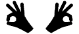 105
MannaMinistry of “The Two Witnesses: Revelation11”, “Eldad-Medad: Numbers11”, “Measuring Witness: Zechariah2 & Isiah19” and from GHalbyGHoran {“Companions of the Inscription-
أَصْحَابَ الرَّقِيمِ  of (18:9) and Poor People-مَسَاكِينَ, The Boy-غُلَامُ & The Two Orphan Boys-غُلَامَيْنِ يَتِيمَيْنِ of (18:60-82)”}  and also  {“Creature of the Earth  or  Dabbat Al-Ard - دَابَّةُ الْأَرْضِ : (27:82) & (34:14)”}
Genesis 11: The Tower of Babylon and Language
for Every Gateبَابٍ[=MountKingdomeRev.(17:10) of 7] of them there is a مَّقْسُومٌDesignated=قَدَّرَ فِيهَا أَقْوَاتَهَاQ(41:10) Portion [of InputFood=MitraSurya-ic Victims]."…… Daniel(2:32) The Headרֵאשׁرأس[=6th&7th KingMount that Turns to  8th to Go to Perdition [Rev.(17:11)]=Siddhartha-ic SonarSatyaloka=Canaanite Crown=KatharH3803כָּתַרKadrP.A.Fren.کادر.کَترَةCamelHumpBump CornucopiaFrame] of [Vishvarupa-y] FiguerImageE.TselemH6754צֶ֫לֶםGen.(1:26)TsalmA.P.ثَلْمTamsalSalasQ(39:6)تِمْثال-ثلاثة[=Trishula-y-KundaLenosMat(21:33)لانهलिनीTrenchQ(85:4) الْأُخْدُودِ   that has TrikayaBodieswith 22Routes of  Soilتُرَابٍ-to-ThawedSpermنُّطْفَةٍ-to-AlaghعَلَقَةٍQ(22:5) [will be Explained]] was of FineGold, his Breast and his Arms of WhiteSilverبِيضٌQ(35:27)=כָּ֫סֶפکسف [=5th&4thKingMountChakra of (Ganesha:HaridraHritHeartहरिद्रा-हृदयهَارُوتَQ(2:102)-y Daatדעת‬دَعْوَةKnowledge of Void) and (HateFool Tipharahתִּפְאָרָהمتَوْفِير.مَّوْفُورًاQ(17:63)Abundant Spring of Photophobic Proud); these Two NandicNodes Govern the Two Side Gardens of (ChasidH2623חָסִידحَسَد-حَاسِدٍLGBT-Love:Jealousy:Evil-EnvyPsalm(43:1)=Q(2:109/113:5)) and (HeatedTamasतमस्تموزתַּמּוּזθυμός=GevurahגבורהGabarH1396גָּבַרJabbarجبار) which FloodAhh-ed WaterWords like GabrielAhhجبرئیل from EySaAhhy DamAhhالْعَرِمِעָרַםQ(34:16) Babbled them], his Bellyמְעֵיأَمْعاء[=3rdMountChakra] & his Thighsوِرْكיַרְכָא[=2ndMountChakra] of [HariزردहरिصَفْرَاءُQ(2:69)Yellow] CobraCopperنُحَاسנְחֹ֫שֶׁת. [[3rd MountChakra of NAVEL is the NandicNode of OmmmPowerment and NAVEL Centre of Vitruvian Man of Devil’s Da Vinci. Needle of the Drawing Compass of FreeDoom-ed Masons Sits on 3rd Third City and that’s Why Rotten Radius of Shambhala Shaft Turns Around NAVEL Centre which Acts as Nuclear Reactor Core of that Anakim-y Assembly. Mason Vampires would Drink PasteE.ShockShachathH7843שָׁחַתShuachP.H7743سوختשׁ֫וּחַBurningFuelSecretSEXCretionE.PsucheG5590ψυχήŚakyaS.शाक्यShiqqusH8251שִׁקּוּץShaktiS.शक्ति釈سگی from this {{“CoverLockSilence-edE.SakathH5535סָכַתCakakA.H5526سَكَّסָכַך-سُكُوتSkotosG4655σκότος-ed  SocketSukkothH5523-4סֻכּוֹתGen(33:17)2Ki.(17:30)=SekuP.H7906שֶׂ֫כוּ1Sam.(19:22)سکو=BellyBoreBooth OfBurntFuelE=سکوی سوخت سه خط سکوت   ”}} that is in BellyCityE.ShekemP.H7927شِکَمשְׁכֶםGen.(12:6) in order to Rise▽△Digging “DjedsدودولSamekhSpines     סָNumericValue60 SamakH5564سَمْكסָמַך ἕΞξG1803✡HiggsBoson-/VajraDiamond-Bearing DeshretsE.DasA.P.داسDushH1758דּוּשׁ-दशरथ=DashingSicklesYinMoons of LowerEgypt:PalmPotsOf10”. That’s Why the Belly Button of the GauTamaS.गौतमטֻמְאָהH2932גַּתگودِتَتمَّةH1661-y  Guts is Fool of GethSemaneG1068Γεθσημανῆ-גת שמנים-y  ManiPuraSans.मणिपूर=ManiP1+PuraP2= {Part1=BlacksmithyGemStonesCanaaniteMoneyCobraCopperShamanicSemenEng.ManiSans.मणिManyA.P.مَنِيّshaManH8081שָׁ֫מֶןManimayeSans.P.मणिमयمایه منی=NataphنُّطْفَةٍQ(22:5) + Part2=FoolLadenPyramidE.PuraS.पूरPorP.پُرParahH6509פָּרָהParvatपर्वतپروار}. 3rd ManipuraMountSolarPlexusCityOfSurya Comprises of (HellishHariHeadHodH1935هدیהוֹד & ContinualSuccessiveتَنَاسُخ SprayOfQueerCounselE.NatsachH5329-32נצח‎نضح-نَصَح-نَسَخ), & Phonetic Mantra Sound of their Cursed Connection is {“RottenRamaGoldenRamE.RamSans.रामRamP.H7214 רְאֵםرمه RhemPhanG4481ῬεμφάνActs(7:43)PhoneG5456φωνήفَنَاءRaamH7482רָעַם:Satan’RamThunderboltOf64Petals”} that Connect it to YesodA.P.H3247يَصُدَّיְסוֹד-صَدَف-وسَادَة=(صُدُورסדרHeldOrdered DamFoundationShellEng.وَسَّدَ-سَوَاءِ-שָׁוָה-स्व-Svadh)+(Ishthanaस्वाधिष्ठानStandingSet-هست-ذات-ایستادἵστημι) with SunriseSuryaColorरंग-सूर्योदयرنگ ثریا]].  Daniel(2:33) his Legsשָׁקساق were [SteelSickleOfDarkScarletRev.(17:3)DarkRed=HummmarH2560حُمْرٌחֵמָרQ(35:27)حَمّהָםH1990ཧཱུྂ༔HummmहूँحَمَإٍQ(15:26)] IronEBarzelH1270برزلבַּרְזֶל=बारीبر+زَلّזָלַל[:1st=7thChakraMount at Two Ends of the Same DarkDiameter of Vergina’s Vagina whose InternalBleeding=MenstrualEng.MuladharaSans.मूलाधारMoledethA.P.H4138מוֹלֶ֫דֶת مَوْلِدBirthOriginReddenRootEng.  Gives Birth to Baby Serpents and Yogi Vipers and LSD-ized Gurus which are TrappedFallenSeizedPossessedيَأْخُذُ كُلَّ سَفِينَةٍ غَصْبًاQ(18:79) inside the Event Horizon of MolochG3434ΜολόχActs(7:43)מֹ֫לֶךH4432مَّلِكٌQ(18:79)’s MalkuthH4438ملکوتמַלְכוּתDoomKingDome:SaturnSovereignty. Sheba جَاءَتْComes outQ(27:42)=لَنُخْرِجَنَّهُم مِّنْهَاQ(27:37) of this Internalized HuskE.Qliphothקְלִיפּוֹת‬غلاف of MalkuthyMembraneOfM-Theory=KiyyunA.P.H3594کیوانכִּיּוּןSatrunSkinImageAmos(5:26)=FoamyFilmΖεβεδזְבַדְיָהزَبَدًاQ(13:17) to Present herself in front of SolomonAhh and AllAhh’s RightHandAhhQ(36:83)=Obviousسُلْطَانٍ مُّبِينٍSultanשָׁלְטָןQ(27:21,40:23,51:38)=Nazarethyسُلْطَانًا نَّصِيرًاChristKing=MessiaAhhnic MasterAhh of M-Membrane of MalkuthמַלְכוּתمَلَكُوتُQ(23:88)=Maalikمَالِكُמֶ֫לֶךQ(43:77) MasterAhh of Hell&Death&HadesRev.(1:18)=FirmlyPlacedConeHellContinuumجَهَنَّمَE.MakonH4349قَرَارٍ مَّكِينٍמָכוֹןQ(23:13)=EySaAhhy MessiaAhhy MasterMaalikمَالِكُמֶ֫לֶך of الْمَوْتِ Deathמָ֫וֶתQ(32:11) Who is Seated at the EXTERIOR Surface of Pottery Plane=DMT-Dome of PalmPot Production&Demolitionحادِثَة ᾍδηςHadesاِحْداث.], and his Feet[=Horn=VaginalThorn=YinMoon=SickleDeshretShield for Aviatingمَأوىً-سَآوِيQ(11:43)/Digging of Malkuth-ic MudMount] were partly Iron [MenstrualMuladhara-y-Metal=ColdenedCopper] and partly ClayE.ChasaphH2635خْسِفْחֲסַףQ(34:9)[=Buried&AbjectedAsh of Eclipsed Earth[will be Explained]]….………..
“Babylonian Sorcery” , “Post Flood Perversion” , “TowerWell of Babel” , “Gog&Magog”  based on [Q(2:102) & Genesis11] and their Complementary Verses  :
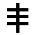 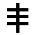 106
MannaMinistry of “The Two Witnesses: Revelation11”, “Eldad-Medad: Numbers11”, “Measuring Witness: Zechariah2 & Isiah19” and from GHalbyGHoran {“Companions of the Inscription-
أَصْحَابَ الرَّقِيمِ  of (18:9) and Poor People-مَسَاكِينَ, The Boy-غُلَامُ & The Two Orphan Boys-غُلَامَيْنِ يَتِيمَيْنِ of (18:60-82)”}  and also  {“Creature of the Earth  or  Dabbat Al-Ard - دَابَّةُ الْأَرْضِ : (27:82) & (34:14)”}
Genesis 11: The Tower of Babylon and Language
[Another Scriptural Survey of KrishnaFlute’s 7MountsCitiesHoles that are Dug in ThanatosG2288θάνατοςTinH2917طینטִינָאTinatG2349.طِينَةDrySoil]: Num.(13:17) MosesAhh sent them to Tourتورתּוּר the land of KundaliniCanyonCanaanA.P.H3667,5كَنْعانכְּנַ֫עַןCundaSan.कुण्डکندهCanoonAkkad.P.کانونHvanvantخوانونتYashtAhh#(8:6)=SlitCutShrivelDry-ed-CannonConeכּוּןکونOf KiyyunA.P.H3594کیوانכִּיּוּןAmos(5:26)-Chimeras [[that by using the Writing Trigram of Qián乾☰ יִכּ֣וֹןیکونand Reading Trigram of Kūn地☷כּוּןکون坤H3559, they would Touch&Etch the        I-Ching-Sphere of 64 Tetrahedron=64 Hexagrams✡ on its Malkuthملکوتמַלְכוּת-y-Membrane=MakonH4349قَرَارٍ مَّكِينٍמָכוֹןQ(23:13). Shodashiषोडशالسادسة16-ic  Mithraمَهرमित्र Rama Remphan Gets the FallenHermesHarootالْهُدْهُدَहरित्هَارُوتَAnakVarunaQ(2:102/27:20) to Teach=Sell to Queer Canaanite Master Race how to Anally&Navel-ly Intake坤      . Muladhara-y-Menstruation=MetalMud from LowerEgypt:DeadSea:FoamyFieldOfLowerSoilSelf▽=RootChakraOfDeepEarth  地 and then how to DischargeHackیکون乾       .  CreateAddChange one of 64 Vibrational Modes of DMT Dome that Contains AkashicSpaceSmokeAshE.AshanH6227עָשָׁןAsenQ(47:15)آسِن. However, Contrary to Ashtray Assumptions of Advaita-ed ApeGods that Interiorize Everything into Kūn坤☷کون/Qián乾☰یکون-ing AnalCone of their KiyyunکیوانכִּיּוּןAmos(5:26), Humans Read the EySaAhhyWord of AllAhh Who Says={“Indeed [AllAhh] Is [THE ONLY ONE GOD=]INTENDING SUBJECT=CommandAhhE.AmarAhhH559أَمْرُهُאֲמַרGenesis.(1:3)-سُبْحَانَهُ, When He IntendAhhsأَرَادَאָרְדְּ [Upon] a Thingشَيْئًا [Like His ChristKarimy-CowmmandCenterأَمْرُهُ:IntendedCowputer] then He Says to It, [Read] “Cone坤Kūnكُنכּוּן          Be," and It BecomesQián乾יִכּ֣וֹןيَكُونEikónG1504εἰκών         .”}. This is How EySaAhhy ImageAhh=SalaamStoneDaniel(2:34)-Q(7:160)=HosannAhhy-HeadstoneAhhZechariah(4:7Ahh)رأس البناהָאֶ֣בֶן הָרֹאשָׁ֔ה is going to BeCome GezarA.H1505جزرגְּזַרGozardP. گذاردCutOffDeterminedEng.=SplitAhhOpenAhhGreatlySchism-edEng.SaggiH7685/90שַׂגִּיא-انشَقَّשָׂגָהQ(54:1) by Trumpet-y  CommandAhhQ(39:68) of AllAhh in order to Come to End Time Earth & Cut the Queer Crap of Canaanite KiyyunکیوانכִּיּוּןKrishna that has Ommmccupied Palestine and has Erected her Shaktiשִׁקּוּץशक्ति-ic ShaftViagraव्याघ्र-edObeliskE. ShaghahH7686/90-1שַׂגִּי-שָׁגָהDan.(2:31)-شِقَاقٍQ(2:137)-شَقِيٌّQ(11:105) in Vatican&Washington.….]], and said unto Them [=Hezbollahy Surveyors], GetUpppp=Flyעֲל֥וּعلی Above this [Vaginal Winepress:DharmicDesert]SouthwardOppositeQliphothNegativeE.NegebH5045נֶ֫גֶבNakabA.Pنَكَبَ[NeqebahH5347נְקֵבָהNaghbanA.Pنَقْبً-نقابPerforatePit], and GoUppppעֲלִיתֶ֖םعلا-علوه into the [EySaAhh MessiaAhh] Mountain=HolyHarحَرَمהָרOfHighHararatحَرَارَة [, or ClimbAhh on the BismillAhhy Back of Bagharahבָּקָרالبقرة-y CowChrist]. Num.(13:18)  And See the [Loser Low] Land [of LGBT Locusts], what it is; and the people that dwell therein, whether they be strong or weak, few or many; Num.(13:19)  And what the [Lotus-y] Land [of Tree of Life in Loss        ] is that they dwell in, whether it be good or bad; and what [JinnyJungle of Juggernaut-y Junk=7] CitiesEng.IyrH5892عِيْرעִיר-مِعْيار that they dwell in, whether in Tents מַחֲנֶהخانه, or in StrongHoldsFortifiedE.BatsarH1219بصرةבָּצַר=مبصرמִבְצָר=باBy+TsuwrA.P.H6696صورةצוּר-حصرFaceShell.; Num.(13:20)  And what the land is, whether it be Fat [WaterSkin of Buddha that is Fool of Manipura-y Maya and Shamanic Cement of GethSemane] or leanרָזָהرَدِيء, whether there be [Blacksmith-y Flute]Tree therein, or not……Num.(13:21)  So They Went Uppp עֲל֥וּعلی, and TourتورתּוּרSpyOut the [Siddhartha-ic] land from the [Winepress-y] WildernessE.MidbarH4057מִדְבָּרDobrA.دُبْر:ButtockRearEnd Backsideأَدْبَرَ-مُدْبِرِينَQ(27:80/74:23)[BackYard=KrishnaQliphoth=SahasraraSewerageOfBeelzebubبعل ذبابةבְּבַ֤עַל זְבוּב֙-y-BeesWaspsMerkabasEng.DeborahH1682דְּבוֹרִיםZanborA.P.زُنْبُور =DharmicDesert&AmazonianJungleOfDarwinianApesOfLawOf‘SurvivalOfTheFittest’] of Zinצִ֥ןZenظَنّ unto Rehobرَحْبרָחַב[=WidenedValley=Broadened-BoreHole=Spacious Sahasrara], Entering to BuddhicBelly:FatlyBlownWaterSkinOfBitterFruitsEChamatH2574خَمْطٍחֲמָת-خیکQ(34:16) [with Two Barren Side Gardens of BuddhicBully & LGBT-Love]. Num.(13:22) And They AscendedFlied Over/Into the Southنَكَبَנֶ֫גֶב, and Came unto HebronH2275חֶבְרוֹןHabarH2266حَبَرחָבַרInk[:BlackIron:RedBleedingOfRootChakra that is for Writing /SpellBinding/IronShielding/Dressing the ShinHornSpearSickleDeshretYinMoon; HariHebron is Known as QiryathArbaH7153קִרְיַ֥ת אַרְבַּ֛עأَرْبَعَة .قَرْيَةगिरिQiryahH7151קִרְיָה= MuladharaCityOfFourPetals where DalaiLama-y लं Lamלָמֶ لَمّ   لامΛάμια is LumpedGatheredLingamedलिलंङ्गम्]; where Ahiman,[6Horn-ed]Sheshai           , and Talmai, the [Yogi] Children of Anak, were. Now, Hebron was Built in Egyptמִצְרָֽיִםمَزْرَعَة.مُصِرّFigurativeFarmField[=Malkuthملکوتמַלְכוּת-y-Membrane=GalileeGarden] seven years before {“ZoanH6814צֹ֫עַןZinH6790צִןZanA.P.ظَنًّاQ(10:36)ZenChin.Jap.禪-禅DhyanaSans.ध्यान-AssumingZeroGazingGuessingMeditatingImaginingThinking:DoubtfulWanderingFocusingZooming TransitoryTravellingEng.TsaanH6813צָעַןZa’anQ(16:80)ظَعْنِ-ظاعِنXenosG3581ξένοςمَظِنَّة-ظَنِينHostingHoldingOfAlienIllusionsFoamyFanciesClayFoolConceptionsמִצִּנִּ֥יםH6791مَظْنُون”} …..
“Babylonian Sorcery” , “Post Flood Perversion” , “TowerWell of Babel” , “Gog&Magog”  based on [Q(2:102) & Genesis11] and their Complementary Verses  :
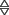 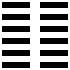 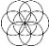 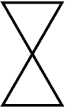 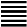 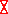 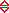 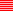 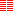 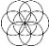 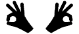 107
MannaMinistry of “The Two Witnesses: Revelation11”, “Eldad-Medad: Numbers11”, “Measuring Witness: Zechariah2 & Isiah19” and from GHalbyGHoran {“Companions of the Inscription-
أَصْحَابَ الرَّقِيمِ  of (18:9) and Poor People-مَسَاكِينَ, The Boy-غُلَامُ & The Two Orphan Boys-غُلَامَيْنِ يَتِيمَيْنِ of (18:60-82)”}  and also  {“Creature of the Earth  or  Dabbat Al-Ard - دَابَّةُ الْأَرْضِ : (27:82) & (34:14)”}
Genesis 11: The Tower of Babylon and Language
[[Contrary to Krishnian Contemplations of צִן-ξένος禅ظَنًّZen  Masters禪師Zombies whose ParasiticPurpose is to Stick to DharmaLaw of their {“DemonicDistrict=Zen Zone of the GasFoolGuess=VayuVoidWilderness of EmptyGen.(1:2)TohuH8414تهیתֹּ֫הוּ, VainGen.(1:2)BohuH922بیهودهבֹּ֫הוּ, DarkDryGen.(1:2)ChoshekH2822خشکחֹ֫שֶׁך & FlatulentBlackSmokeدُخَانٌQ(44:10)”},
we Read in MessiaAhhnic FaceAhh of MoonBook that Love is NOT a Mental Mirage and {“Q(10:36) And most of them [=Zionist ZenMasters of BuddhaBeast] follow not except ZoanH6814צֹ֫עַןZinH6790צִןZenChin.Jap禪-禅DhyanaS.ध्यान-ZanA.PظَنًّاAssumption:Meditation:ZeroGazing:GasFoolGuessing:Imagining:TrippingInWilderness. Indeed, צִן禅Zen avails NOT Against {“GOD’s-DeclaredDecreeWordLawTruthReality:HaghحقHūkhtaAvestaحوختاHajjahH2287/H1897הָגָהحُجّةחָגַגAsuraAhh#22HuqqahH2708חֻקָּהHagionG39ἅγιονHoqH2706الْحَاقَّةُחֹקAsuraAhh#69 RealActualizedDeclared “LogosالْبَلَاغُλόγοςJohn(1:1)LogicمَنطِقَQ(27:16)”:HolyOrdinance:SpokenStatuteHaghiosG40ἅγιοςחֻקּוֹתַ֥Genesis(26:5) of LoveLordأَنَّهُ الْحَقُّ مِن رَّبِّهِمْQ(2:26)”}. Indeed, Allah-الله is Knowing of what they[ZenZombies] do.”}. One of the Tasks of The Two Witnesses is to Turn the Waters into BloodAhh & Eye am going to DewAhhJoel(2:32) it in Next Chapter by THE GREAT NAME of GOD; however Eye want to briefly Mention here that حقHaghHoqH2706חֹקHagionG39ἅγιονNot-to-be-Mistaken-with-H2710.A.P.Eng.=(Engraving: HackHakHaqaqחָקַקحَكَّ-ing) is AllAhh and EySaAhh’s NameAhhRevelation(19:12&16)-Repeated For More Than 200 Times in GHoranAhh-y MoonBook of LoveLife that צִן-ξένος禅ظَنًّZen  Masters禪師., Festered Pharisees & Swami Sadducees of Israel have Diligently Tried to Hide. These Shakyamuni Psychopaths or ZoharWritting--צִן-ξένος禅الظَّنَّ ZenMasters and Shaolin ChimpanzeesMatthew(23:13) of Shambhala Shaft that have Changed their MoleMonk-y-GarmentsMatt.(7:15) of YellowColor & have Ommmccupied the Synagogues of Israeli SatanRev.(2:9) and Gay Churches of ScratchingKrishnaCurseRev.(2:20) have Deliberately MisTranslated This Holy WordAhh into anything except His Real Meaning of Holy&RealTruth that is the Fourth LoveLetter of YHWH-y NAME of Allah-الله. Verb Form of HaghHagion-cHoqחֻקּוֹתַ֥ἅγιονحق Means to مُحَقّق/تَحَقّق/Actualize/Decree/ Establish/Tell/Define/Declare/Ascertain/Determine/Assert/تَحَاجّ the HolyTruth:LoveLaw:JusticeRevelat.(19:12):HagagH2710/H2287חָקַקحَقّانِيَّة-الْحُجَّةُחָגַגAsuraAhh#69-AsuraAhh#22. One of the Mistranslations of This Holy WordAhh, by AntiLogosLocustsאַרְבֶּהJoel(1:4) is the Meaning of IsaacAhh:IsHaghإِسْحَاقَQ(2:133)YitschaqH3327יִצְחָק that does NOT Mean “God Laughs:TsachaqH6711فَضَحِكَتْצָחַקQ(11:71)”, but it Means “GOD Will Actualize:Truthify:IsHaghإِسْحَاقיִצְחָק His Promised WordAhh about MOTHER SaraAhh’s Pregnancy”. HaghighatالحَقِيقَةRealTruth is that EySsRaEl is RichRev.(2:9), but due to CainAbel-izing Drainage of TheTruth=RainedRuachOfRockyReality by Parasitic&Parvatic Pigs and ViShNu-ic Valves of Hypocrisy, She has Turned into PoorRev.(2:9) Desert of Hindu Israel with LGBT Churches and Trash Trinity MisUnderstandings. Eye can Give Assurance to AntiLogosLocustsJoel(1:4) that EySaAhh MessiaAhhy  Maalikمَالِكُמֶ֫לֶךQ(43:77)MasterAhh of  MalkuthמַלְכוּתمَلَكُوتُQ(23:88)-y  Mansion is NOT Laughing. Let us continue with the Survey.]].….. Num.(13:25) And They Returned from Touring of the Earth[:BackYard-y WildernessWinepress] after Forty Days [of MannaMoonic Flights and then Downward Rappels with Golden GripAhh to Honey HairRays of EySaAhhy MoonBook]. Num.(13:26)  And They went and came to MosesAhh, and to AaronAhh, and to all the Congregationעֲדַ֧תعده of the [Hezbollahy] Children of EySsRaEl, unto the [Paradisiac] Wilderness of ParanP.H6290پرندهפָּארָןEpouraniosP.G2032ἐπουράνιοςParaneshP. پرانشPranSans.प्राण[=FairySpirit&livelyLoftOfJumpingBirds with First PIE Root of PerazatH6519פְּרָזוֹתFarazatP.A.PahlaviفرازةPiroozP.پیروزBoroozatA.P.برزة-بُرُوزStandingProtrudingUp BulgingOut:PairidaezaAvestaParadise=ParaP1DiseP2پردیسFerP1DowsP2فردوسParP1VazP2پروازFerP1AzP2فرازPirP1OozP2پیروز={Part1=(PteruxG4420πτέρυξPerachH6525פֶּ֫רַחFarakhA.P.فَرَّخَParP.پری LoftyFairyWingE.)+Part2=(Daeza/Dows/Vaz/دوز-دیس-دیز=Suffix of PlacePalace e.g. FeatherSewedFortress)}]
“Babylonian Sorcery” , “Post Flood Perversion” , “TowerWell of Babel” , “Gog&Magog”  based on [Q(2:102) & Genesis11] and their Complementary Verses  :
108
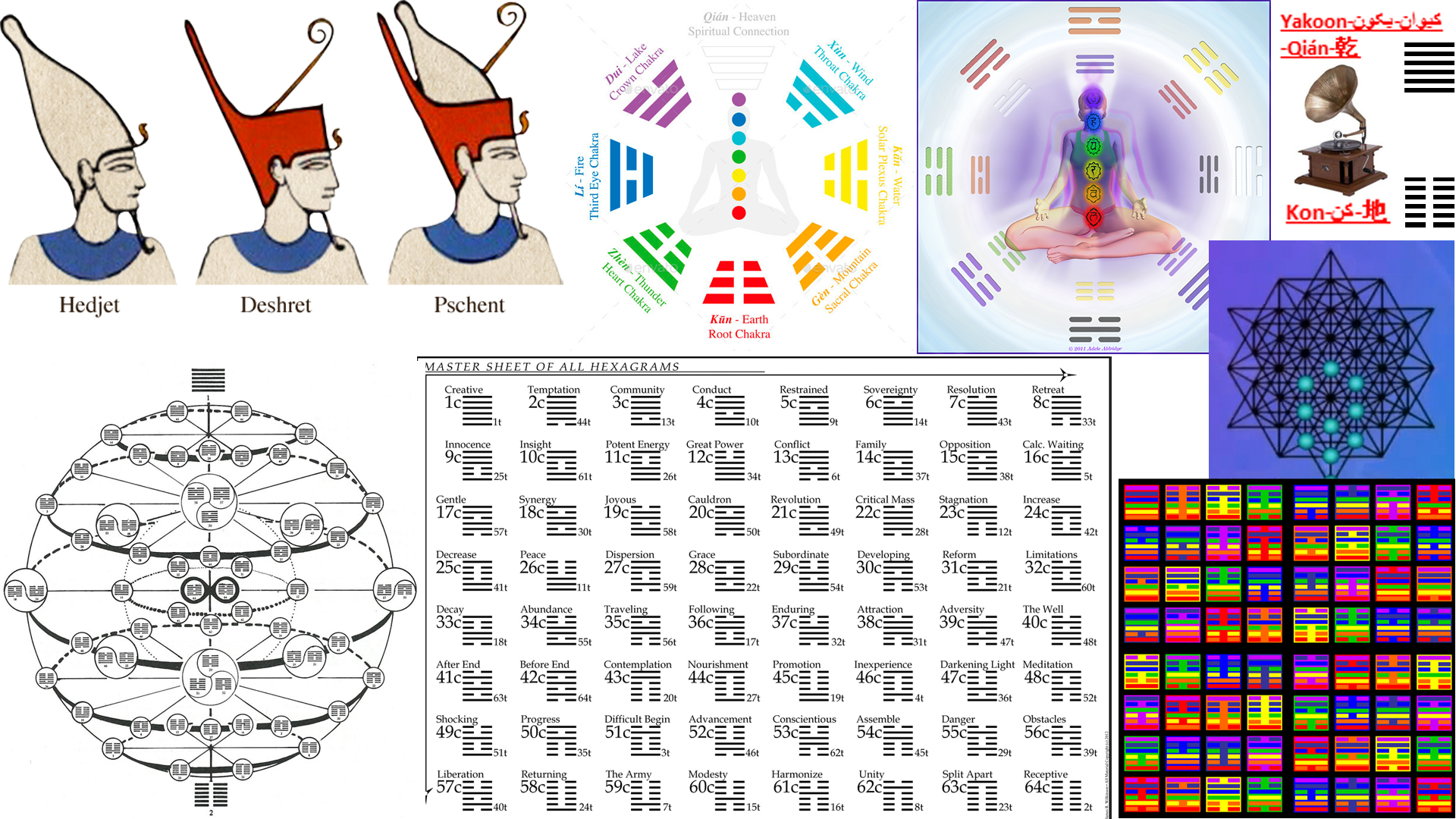 64 ICONs-Idols-gods of Pagan Pigs
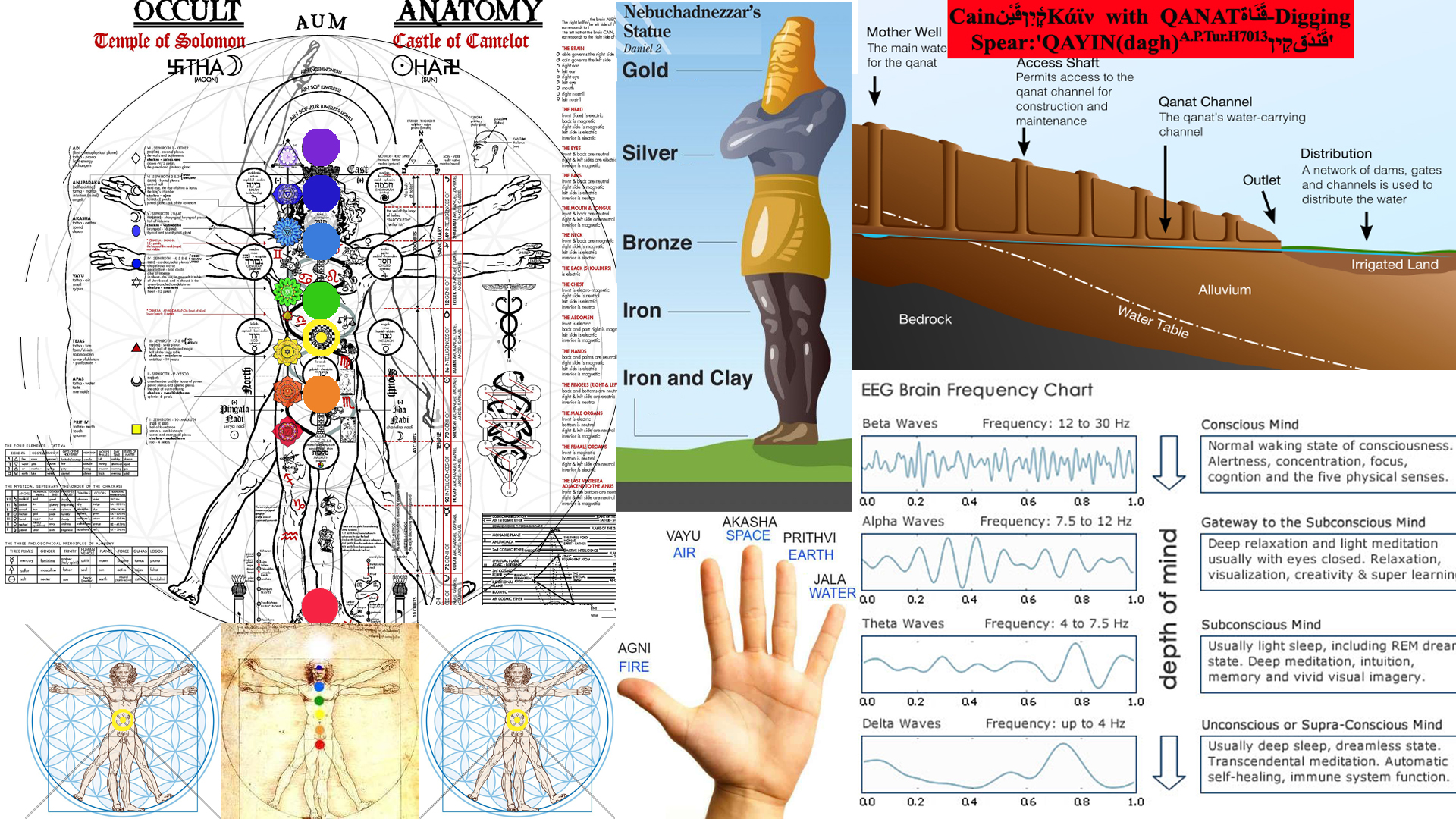 Q(35:27)=And in the Mountains are tracts, WHITE-SILVER and RED-IRON of VARYING SHADES(CobraCopper) and [some] EXTREMELY BLACK-GOLD.وَمِنَ الْجِبَالِ جُدَدٌ بِيضٌ وَحُمْرٌ مُّخْتَلِفٌ أَلْوَانُهَا وَغَرَابِيبُ سُودٌ
Higher Egypt
Last & UnveiledKingdome 
Walking 
to its Doom
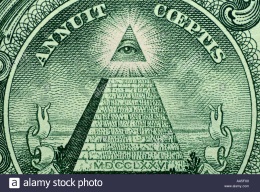 Navel Center=
Manipura Mine
of 
Transmutable
CobraCopper
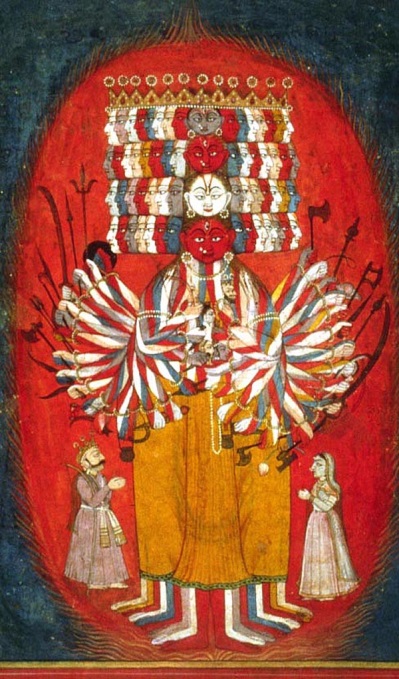 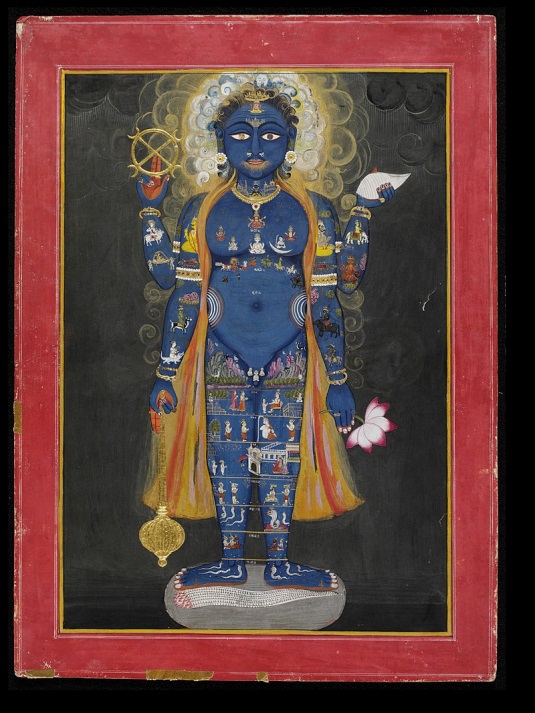 Lower Egypt
Last Kingdome Walking 
to its Doom
Vishvarupa-विश्वरूप in Daniel2
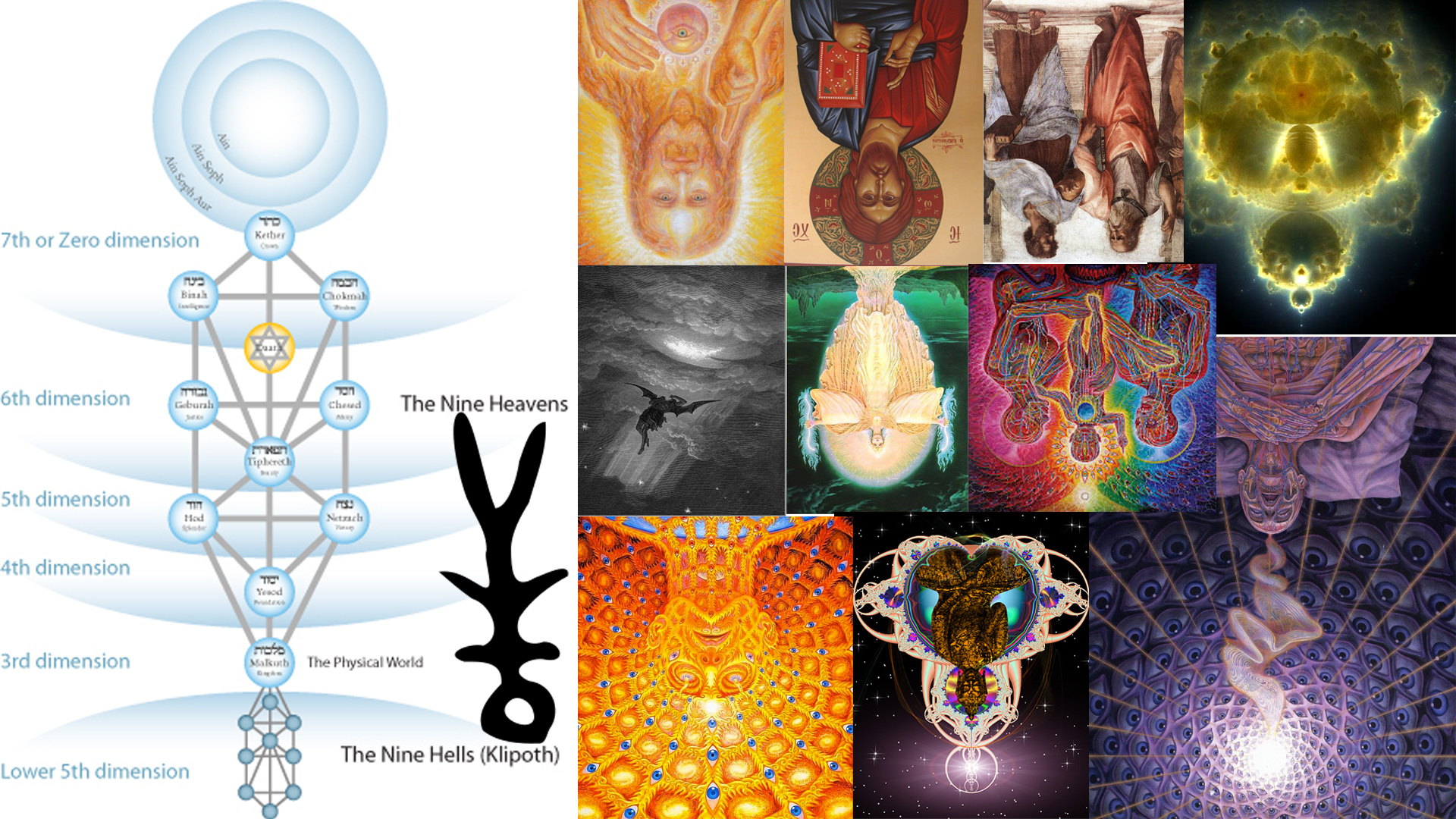 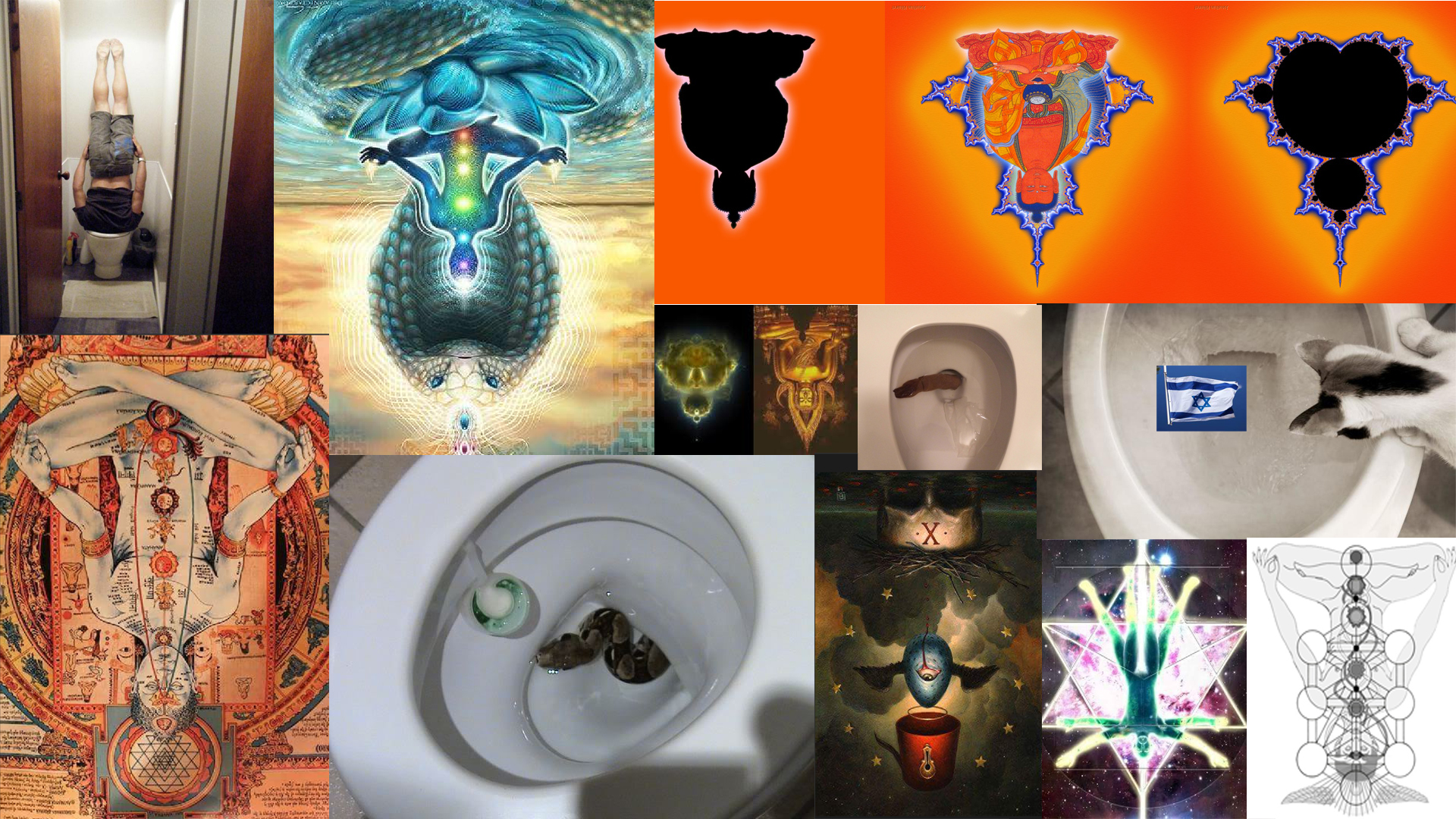 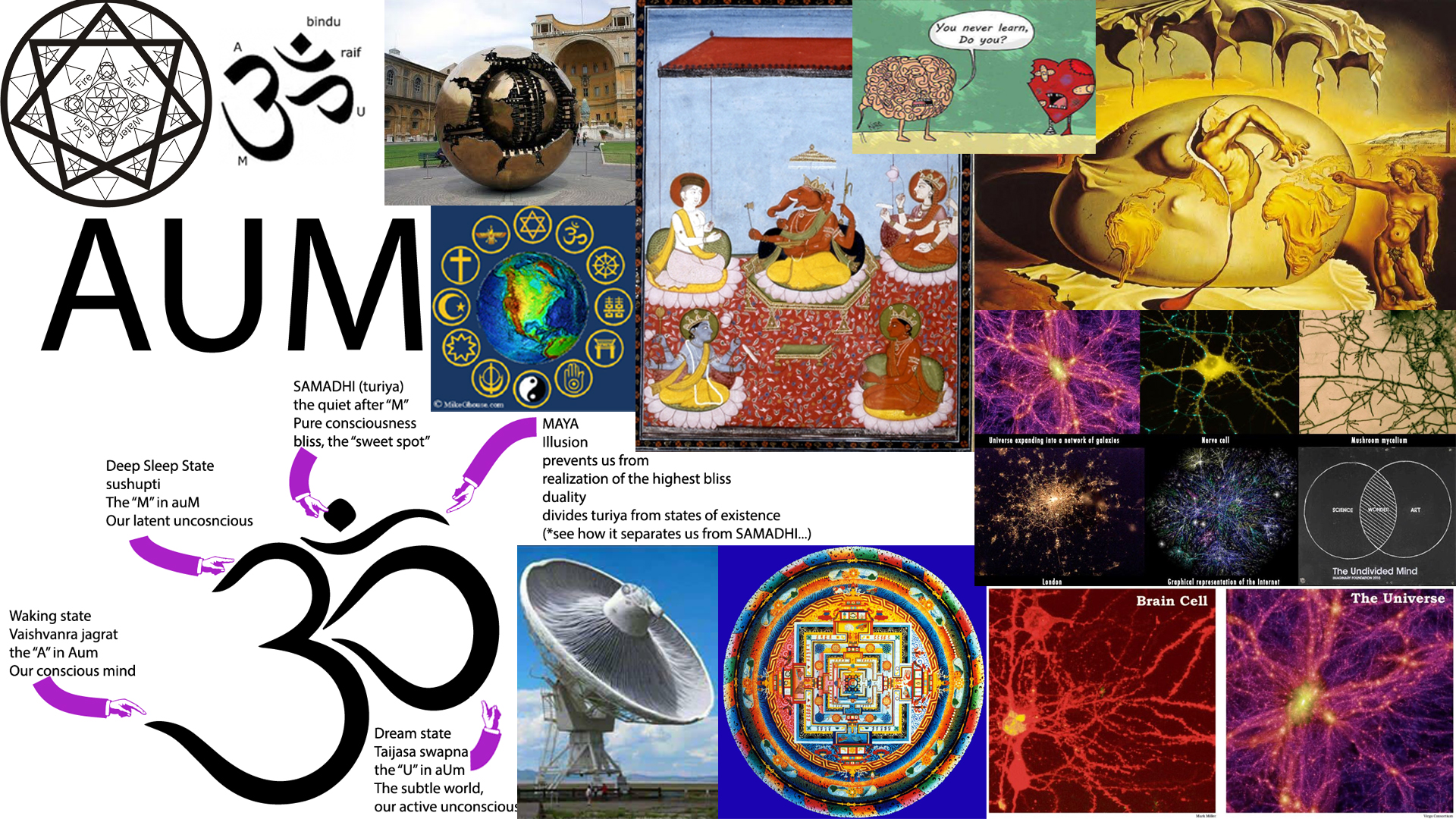 MannaMinistry of “The Two Witnesses: Revelation11”, “Eldad-Medad: Numbers11”, “Measuring Witness: Zechariah2 & Isiah19” and from GHalbyGHoran {“Companions of the Inscription-
أَصْحَابَ الرَّقِيمِ  of (18:9) and Poor People-مَسَاكِينَ, The Boy-غُلَامُ & The Two Orphan Boys-غُلَامَيْنِ يَتِيمَيْنِ of (18:60-82)”}  and also  {“Creature of the Earth  or  Dabbat Al-Ard - دَابَّةُ الْأَرْضِ : (27:82) & (34:14)”}
Genesis 11: The Tower of Babylon and Language
[LoftyLifeLamp:FlyingFairyLand:Spirited]Paranप्राणפָּארָןپران  of  KadeshH6944קָדֵשׁQudsExod.(3:5)القدسHoly[MountHabakkuk(3:3)=ChristKarimy Fortress of AllAhh]; and Brought back WaterWordE.DabarH1697تَدَبّرדָּבָר֙Cogitation unto Them, and unto all the [Christian] Congregation, & Showed Them the Fruit [Visionary Reports] of the [Low] Land. Num.(13:27)  And They told Him, and said, We CameUnto[=HoveredOver] the [Winepress-y] Earth whither thou sentest us, and surely it floweth with [Silver] Milk[Mantra of Nandic Mount] and Honey [of Beelzebub-y Bees with Yellow Color of Manipura-y CobraCopper]; and this is the Fruit of it. Num.(13:28)  Nevertheless the [Zen Masters and Blacksmith-y] People be Strongעָזعز[=SharkSharp Styluses=Pointed IronSpears whose Tapered Bindu Tips can become as Narrow as 0 to 2Hz (Lower Half of Delta Brainwave)] that Dwell in the [WinepressWilderness=]Earth=WOMANامْرَأَةًQ(27:23), and the [7] CitiesEng.IyrH5892عِيْرעִיר [=NeuralNodes of JinnyJuggernaut] are IntelligentStrongFortifiedE.BatsarH1219بصرةבָּצַר, and very Great:High&Deep=JadalA.P.جَدَلGodalP.گودالGadolH1419גָּדוֹל; and moreover we saw the Children of AnakFallenHaroot there. Num.(13:29) The AmalekitesEng. AmaleqH6002עֲמָלֵקEmalaghA.عَمَلَة-عِمْلاقColossalBuildersGiantMasonMastersE. Dwell in the Land of the [LowerEgypt=BellyBore=NavelNeqebahH5347נְקֵבָהNaghbanA.Pنَقْبً-نقاب of Manipura-y Perforate=AnvilExcavatorsيَخْرُجُ مِنْهُمَاQ(55:22)DiversTravellersQ(34:18)قَدَّرْنَا فِيهَا السَّيْرَ in] ▽SouthOppositeQliphothNegativeE.NegebH5045נֶ֫גֶבNakabA.Pنَكَبَ and the HittieH2850,45حُوْتחִתִּיIchthusG2486ἰχθύςHayatQ(2:86/4:74/11:15/14:3/16:7)الْحَيَاةَ الدُّنْيَاHootالْحُوتِחֵתQ(37:142/68:48/18:61,3)Fishes:MarineLifeOfDeadSeaHalfManHalfFishes [that Dive into Salt Waters and like SidonH6721صیادצִידוֹןHunterSharksGen.(10:15) & RephaimH7493רָפָאGen.(10:15)رفیعRoofTopReptilesGen.(10:15) would Hunt the Victim Souls from their DeepWaters with Akhenaten-y-KhutsA.P.H2339خطחוּטSundariLinesArrows:BlackHole-ic-GammaRays:JinnJetsE.] , and the JebusitesE.YebusiH2983יְבוּסִיYabesA.-P.يَابِسٍQ(6:59)YabbashahH3004יַבָּשָׁהGen(1:9) Mud&KundaliniClayEatersWithCostiveGeophagy&ClayFoolConstipationE [that are as FatFlatulence as Philistines1Sam.(17:1)PelishtiH6430פְּלִשְׁתִּיPalashtP.Aپَلَشت-فلسFleshyScales], & AmoritesH567אֱמֹרִי-With-Nafs-Al-Ammārahالنَّفْسَ لَأَمَّارَةٌQ(12:53)CommandingSelvesToAmorousAnalAffairs [[& LittleGreenMen=GerH1616غِيرגֵּר-y-Aliens of KrishnaScratch whose GargerothH1621גַּרְגְּרוֹתغرغرهGarglingThroats are  GirgashiKarkasPer.H1622גִּרְגָּשִׁיکرکسVultures=GharGhash-edA.Pغَوْرغرقش-غَرَّقَ غَشّDrownedDeluged-DeadEater by {AsphaltGirH1615قَيَّرَגִּר of SheqerH8267שֶׁקֶרسَقَرَसूकरQ(74:26) which is SagaciousE.ZakiatA.ذكيّة   SEXCretionŚakraS.षकार-सकरSakratA.Gσίκεραשֵׁכָרशुक्र.سَكْرَةQ(15:15) of Shaktiशक्तिשִׁקּוּץH8251SocketingSilencing SakathH5535סָכַתSkotosG4655σκότοςسَكَّ-سُكُوت-ing ShuachH7743/H7843سوختשׁ֫וּחַ.שָׁחַתBurningFuel from SocketSukkothH5523-4סֻכּוֹתGen.(33:17)=2Kings(17:30)=SekuP.H7906שֶׂ֫כוּ1Samuel(19:22)سکو of KurKallaSumer.P.کور کلاIrKallaSumer.P.ارض کلاBlindingValley=سکوی سوخت سه خط سکوت    } and so their Words are Silenced in Meditation and they], Dwell in Mountains: and the Canaanites=CanaanA.P.H3667كَنْعانכְּנַ֫עַן=(DryDehydrateDesiccateCrystalizeCalcineكَنَع)-ed-(KaniP.کانیכְּאנַ֫י-s:MINERAL-s:Manipura-GemstonesالْحِجَارَةُQ(66:6))-Of-CanyonCannonCone MineمعدنOf-KiyyunAmos(5:26)کیوانכִּיּוּןכּוּןکون Dwell by DeadSea:זָלַלGalilaiaललिताלַיְלָהاللَّيْلِةQ(81:17)-y-WOMANامْرَأَةًQ(27:23), and by ChristCoast:VortexVritra=RightHandWallMat.(21:33) =EncirclingEySaAhh of [Galilee]GardenBackYardEng.JordanH3383יַרְדֵּן ….………[[Another Scriptural Combo about 7 MountsCities:HellHoles & Firmamental Foundation on Whom they are Floating: As we Read before EySaAhh MessiaAhhy Maalikمَالِكُמֶ֫לֶךQ(43:77)King of  {“HellFire=GirH1615قَيَّرَגִּר of SagharQ(74:26)سَقَرَसूकर:Scorching SorrowRegretحَسْرَةٌQ(69:50)= GloomyGlue of  GriefغُصَّةٍQ(73:13)=SadnessHeartacheغَمٍّQ(22:22)”} Rules with 9+10=19Q(74:30) HellAngels=19 Jinny MountainsFountainsMaces of IronAhhمَّقَامِعُ مِنْ حَدِيدٍQ(22:21)        =19 Blessedالْقُرَى الَّتِي بَارَكْنَاCitiesगिरिקִרְיָהPyramidsBuildingBlocksBedRocksQ(34:18) of BottomlessPit that on TheirBack=BetweenبَيْنَThemQ(34:18) are Placed the SevenVisibleظَاهِرَةً ValleysقُرًىQ(34:18) of ViShNu-ic Wickedness=19 MightyElShaddaiمَلَائِكَةٌ غِلَاظٌ شِدَادٌAngelsQ(66:6)=19 Enwrapping TonguesPetalsE.ZabaniyyaQ(96:18)-Turk.P.H2084الزَّبَانِيَةَזְבַןزبان of IronAhh =19 IronShinsPiles of ChristKarim-y CoastFenceTower of GalileeGardenMatt.(21:33)=19 ““יְסוֹדस्वाधिἵστημιاسْتَوَتْQ(11:44)StandingDocksمُرْسَاهَاQ(11:41)::وَجَعَلَ فِيهَا رَوَاسِيَ مِن فَوْقِهَاQ(41:10) FirmlySetStabilizers::Cylindrically&Verticallyرَأسِيّרֵאשׁ-رَسْو-راستRootingAnchoringقُدُورٍ رَّاسِيَاتٍ BowlsQ(34:13)::70CubitAhh Tall TendonsChainsسِلْسِلَةٍ ذَرْعُهَا سَبْعُونَ ذِرَاعًاQ(69:32)””  Who ConnectAhh the HomeyHeaven=MessiaAhhnicMothership=PaternalPEN=EySaAhhyArkAhh of Allah-الله to EarthEgypt:Hell:PlainPage:His LeftHandAhh=19 FloatingFlowing VialsValleys فَسَالَتْ أَوْدِيَةٌ بِقَدَرِهَاQ(13:17) through Whom EySaAhhy RiverAhh of LoveLife Floods&Writes&TearsDown on EmptyEarth.]]….
“Babylonian Sorcery” , “Post Flood Perversion” , “TowerWell of Babel” , “Gog&Magog”  based on [Q(2:102) & Genesis11] and their Complementary Verses  :
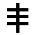 114
MannaMinistry of “The Two Witnesses: Revelation11”, “Eldad-Medad: Numbers11”, “Measuring Witness: Zechariah2 & Isiah19” and from GHalbyGHoran {“Companions of the Inscription-
أَصْحَابَ الرَّقِيمِ  of (18:9) and Poor People-مَسَاكِينَ, The Boy-غُلَامُ & The Two Orphan Boys-غُلَامَيْنِ يَتِيمَيْنِ of (18:60-82)”}  and also  {“Creature of the Earth  or  Dabbat Al-Ard - دَابَّةُ الْأَرْضِ : (27:82) & (34:14)”}
Genesis 11: The Tower of Babylon and Language
[Let’s have a Shortened Look at a Shamanic Fight between Advaita Apes and Cursed KingKongs in Jinny Jungle of GalileeGarden; a Shamanic Fight between Bullying Buddhists of one of the Earliest Dalai Lamas which was Eventually Handled by AbrahamAhh and EySaAhhy HandAhh of AllAhh.] Gen (14:1) And it came to pass in the days of Amraphel KingKong of ShinarH8152नरकשִׁנְעָרShenChin.P.性شِنNarشنيع نار-شنارSensationalSandDunesEng. [of ScarletFireשָׁנִיزِناءH8144], Arioch اراکאַרְי֖וֹךְ King of Ellasar, [DalaiLama-y] ChedorLaomerH3540כְּדָרְלָעֹ֫מֶר[=ChedorPart1כְּדָרְ:QadarH6937קָדַרGhazarA.قذرKederP.کدرKataraG2671κατάρα:MurkyMuddyShadyDark + LaomerPart2לָעֹ֫מֶר:Lama        -लं་-لام-LammaP.A.لَمّ-لَامّ-لَم دادنLemuresR.LamiaG.Λάμια:GathererDresserErecterLoungerOnNocturnalNarakaE.MasterMonster who is Proudly LumpedLingamedलिलंङ्गम् on Muladhara CityOfFourPetals with Seed Mantra Syllable of लं Lamלָמֶ لَمّ   لامΛάμια] King of ElamH5867עֵילָםAlamA.P.عَلَمIsaiah(11:11)-Jeremiah(49:34-38)=ScientificAxisMundiOfAnimaMundi: LingamedColumnOf“ShakticShaft=ψυχὴPsycheBowlΩكَأسهכּוּשׁकश्यपKόσμουCosmos”[[=Psychopathic Axis Along which Kundalini TowerWell of Babel is Elongated. We Read before about this Helliocentric AxisElamעֵילָםعَلَمObeliskSkyscraperBanner=Siddhartha-ic-Jinnजैन建木TreeOfZaqqumزَقُّومٍQ(56:52) that= {Q(6:125)…. GOD Causes his [Heart-Issuedصادِر ToroidalField=EnergeticManifestation=]BossomBreastChestصَدْرَهُ  to be ConstrictedTightenedStiffenedSagged:Ziqanضَيِّقًا as if he had to ClimbUp=Erect to the [ElamH5867עֵילָםAlamA.P.عَلَمIsaiah(11:11)-Jeremiah(49:34-38)-y 7] Skiesيَصَّعَّدُ فِي السَّمَاءِ [of WinepressyWilderness like HateFool Hearts of the JinnNous Scientists and Sodomite Nazis who Build Up along Plato’s Pointed Axis in order to Revenge the Just Punishments by which GOD has Afflicted their Perversions in Sodom & Gomorrah and many other places.]], and TidalתִּדְעָלتَدَلّDandlingDrooping King of GoiimGentilesגּוֹיگاوHerds; Gen.(14:2) That these made [Darwinian] WarE.MalhamahH4421الملاحمמִלְחָמָ֗ה [for Survival of Fittest&Widest Zombie Devourerلحمלָחַם of MindMeat] with Bera King of SodomEng.SedomH5467סְדֹםSadamehA.P.صَدْمَةHurtBlowPsychicShockEng., and with Birsha King of GomorrahEng. AmorahH6017عَمّارעֲמֹרָהHeap&LifeBuildersعِمَارَة, ShinAbשִׁנְאָב神شن آب[=SandyWater] King of Admahאַדְמָה[-y Damדָּםدَم=BlownBlood], and ShemEberH8083שֶׁמְאֵ֫בֶר=ShamE.A.P.شَمّ شومShamProudVayuPuffE. + EberH46אֵ֫בֶרAbirP.H47اَبَرאֲבִירSuperWingStrongAirFlyingCloud King of [AnahataChakra:]ZeboiimA.P.H6636ظَبْيצְבֹיִם=HiranSan.हिरण=MountGazelleDeer Antelope[=HaridraHritHeartहरिद्रा-हरित्-हृदयهَارُوتَQ(2:102)], and the King of BelaH1106בָּ֫לַעبلعDevourer,  which is TsoarA.P.H6820צָעַרTsuwrH6696ضارצוּרTsararH6887ضررצָרַר=Belittled &Insignificant [DaatThroat].Gen.(14:3)All these were Joinedחָבַרحَبَر together in ΩOmmmegaעֵ֖מֶקأَوْدِيَةٌ-عمیقवादीValleyQ(13:17) of ““DSiddimH7708سوداءשִׂדִּים-سَوّدQ(35:27)SadhuS.सिद्धسَيّد-أسْوَدSadehP.H7704שָׂדֶהسادهSadadA.H7702שָׂדַדسَدَاد=ShadowFieldDarkFilmEng.=‘Flat&PlainPageOfBurnt&Blackened&AcidizedSaints’[OfGalileeGarden]””, which is the HariSaltySea= MelachH4417מֶ֫לַחمِلْحٌQ(25:53/35:12). Gen.(14:4) 12 years they served [DalaiLama-y] כְּדָרְלָעֹ֫מֶרChedorLaomer:लं Lamלָמֶ لَمّ   لامΛάμια+کدر-قذرκατάρα:DarkNestSitter, and in the thirteenth year they rebelledמָרַדتَمَرَّدَ. Gen.(14:5) In the fourteenth year came ChedorLaomer, and the Kings [of LowerEgypt] that were with him, and Smote the RephaimsRoofsرفیعרָפָא in AshterothP1KarnaimP2={“AshtarowthH6255עַשְׁתָּרוֹתP1IshtarAzhdarP.S.اژدرअही::8EigshtHashtP.EASHTOTTARA-Shatanama8-on-100-y-SaTaNaMa=Rev.(17:11)هشت8अष्टोत्तर शतनामشیطصدنام= AžiDahākaAvestaاژی دهاک(DurgaDragon:Zahhak)औष्ट्रעַשְׁתְּרֹ֣תاشتَرTwoHumpCamel + QarnayimP2קַרְנַ֔יִםالقرنDoubleHorn=(2X8=16ShodashiषोडशالسادسةMithraAṣṭa-Dikpālaअष्ट-दिक्पाल)”}, and the Zuzimsזוּזִיםزوزه in {حُمْرٌHamH1990حَمّהָםཧཱུྂ༔HummmहूँحَمَإٍQ(15:26)HummmamH2552حَمِيمחָמַם-حمامQ(56:42)خُمחַמָּנִיםEze.(6:4,6)}, & Emimsאֵימִים:אֵימָ֛הاِيماءTerrorGazes in [AjnaTwoPetal-y]  Kiriataimالقريتينगिरिקִרְיָתָ֫יִם of {{ShivaSaशिवाShavehH7740ShavH7723شیوا-شُواשָׁוְאShovaH7722שׁוֹאָהSoueQ(2:169)السُّوءِSaye(at)Q(4:79/10:27)سَيِّئَةٍ-سایهShivalayaS.शिवालयZavalQ(14:44)لٍ زَوَا= CremationDestructionEmptinessDesolationVanityEndFutilityEng.}} [whose Valley of Grief&Sorrow is the CountervailEqualDiscreteEvenOpposite to The MessiaAhhnic TurTreeTemple of AllAhhy LoveLife. That is Why Fool Followers of Mithraمَهرमित्र-ic  Love=ShamשֶׁמְشَمّFire of Mother ShivaSans.शिवाשׁוֹאָהالسُّوءِשָׁוְא Have Been Already Sew-edE.S.सिवCivil-edE.S.सिविलZivar-edP.زیب-زیورZiabQ(22:19)-edثِيَابٌTailorBeautify-edE.  in  GrievousغُصَّةٍQ(73:13)&GloomyغَمٍّQ(22:22)   GarmentsسَرَابِيلُهُمQ(14:50) of their Scorching Choices; although they are Wearing  {“ShivaS.शिवाשׁוֹאָהالسُّوءِשָׁוְא--SewedसिवثِيَابٌQ(22:19)”} GarmentsحُلِيِّهِمْQ(7:148) of CobraCopper & GoldQiغَيّ氣راعَרָעGenesis(2:9) & Muladharay Iron like that of GuruGoliath[will be Explained].].Gen.(14:6) And the KRSnaS.कृष्णCreatures:CURSed-sCRATCHers:HORitesE.CHORiH2752KHARASHP.خراشCHARASHH2790חָרַשׁ=
“Babylonian Sorcery” , “Post Flood Perversion” , “TowerWell of Babel” , “Gog&Magog”  based on [Q(2:102) & Genesis11] and their Complementary Verses  :
བླ་མ་
115
MannaMinistry of “The Two Witnesses: Revelation11”, “Eldad-Medad: Numbers11”, “Measuring Witness: Zechariah2 & Isiah19” and from GHalbyGHoran {“Companions of the Inscription-
أَصْحَابَ الرَّقِيمِ  of (18:9) and Poor People-مَسَاكِينَ, The Boy-غُلَامُ & The Two Orphan Boys-غُلَامَيْنِ يَتِيمَيْنِ of (18:60-82)”}  and also  {“Creature of the Earth  or  Dabbat Al-Ard - دَابَّةُ الْأَرْضِ : (27:82) & (34:14)”}
Genesis 11: The Tower of Babylon and Language
=PiggyकृषCREScentsחֹרִיYinMoons in their Mount SeirH8165שֵׂעִ֑ירSairسَعِيرSoerسُعْرQ(54:24,47)InfernoOfRamaRabiesKrishnianScabiesShakticMadnessEng.[of שֵׂעָרشَعْرHairyA.H8181-1Samuel(17:52)Scapegoatשעיר=Abode  of  BristlingFrenzyشَرٌّQ(5:60)شَرَارَةשְׁרִירוּתH8307  with  HairRaisingשָׂעַרشَعِرFluxشارH8175], under the EySaAhhy BirdNest=FlyingFortress of AllAhh=QudsExod.(3:5)القدسקָדֵשׁy+Elاله+ParanH6290פָּארָןप्राणپران-پرندهMountHabakkuk(3:3)=ParadisiacSalaamCity=SalemSanctuary, which is Above the Winepress-y-Wilderness =KrishnaQliphothغلاف=ButtockBackYardدُبْرמִדְבָּרDobrOfDevilishDeborahsדְּבוֹרִיםزُنْبُور. Gen.(14:7) And they returned, and came to [Surface of DeadSea/HadesRev.(20:12-13)= MalkuthמַלְכוּתمَلَكُوتُQ(23:88/36:83)-y M-Membrane-MakonH4349قَرَارٍ مَّكِينٍמָכוֹןQ(23:13) that is Under سُلْطَانٍ مُّبِينٍSultanשָׁלְטָןQ(27:21,40:23,51:38)سُلْطَانًا نَّصِيرًاQ(17:80)-y-Sovereignty of  KingMaalikمَالِكُמֶ֫לֶך of الْمَوْتِ Deathמָ֫וֶתQ(32:11)=EySaAhh-MessiaAhhy Maalikمَالِكُמֶ֫לֶךMasterAhhQ(43:77)=Opened&PlacedMoonBookיָצַעوُضِعَ الْكِتَابُQ(18:7X7) of LoveLifeRev.(20:12)=] עֵיןEyeعين+MishpatH5880מִשְׁפָּט֙شَفَاعَةٌSophiaG4678σοφία=EySaAhhy Spring of WisdomJudgementIntersessionQ(39:44) of AllAhh,] Who is HolyQudsExod.(3:5)القدسקָדֵשׁ; [This Plane of Double Edge SwordAhh of AllAhh, is Where Sheba had ComeOutجَاءَتْQ(27:42) of the ParvaticPit to Present herself to SolomonAhh and His ChristKarimy SultanAhh; This Plane =Boundary of The Two Seas is also Where FallenHermesThothGaneshaHoopoeHaritहरित्هَارُوتَQ(2:102)=ToppledVarunaवरुणRainوارون-بارون of SaltySea=FireMansion of Mortal MudE.MarutمَارُوتَमरुतQ(2:102)مُردهमृतמָרוֹתH4796=IfritAphroditeעָפָרعِفْرِيتٌ has ComeE.AthahH857אָתָהيَأْتِيَنِّيQ(27:21) to His Lovely SolomonAhh at the EySaAhhy Presence of Logos-y Sultanسُلْطَانٍ مُّبِينٍQ(27:21) so that {“ChristKarimy   “مَنطِقَ الطَّيْرِLogicWisdomJudgementIntersessionQ(27:16)ShaphathH8199שָׁפַטShapha’atالشَّفَاعَةُQ(39:44)SaphahH8193شَفَاשָׂפָהσοφίαA.G4678 شَفَة-شِفاهِيّ-شفافSpeak:ClearLipEdgeLedgeOfKnowledge:TransParentLanguageJohn(1:1)” of Allah-الله”} would Prevent His SolomonAhhy MasterAhh to KillلَأَذْبَحَنَّهُזָבַחQ(27:21) Him. It is an Act of Desperation when these Zionist Zombies, Anak-y Ants, Blind Bats, Buddhic Blacksmiths and Kabbalist KingKongs of Amazon Jungle would come out of their RamaRatHole and retreat back from their GalileeGarden-ic Fight to This Plane of LoveLight;]and smote all the [SiddimH7708سوداءשִׂדִּים-سَوّدQ(35:27)-ic] SadehP.H7704שָׂדֶהساده= BlackChiefPlainFieldFilmEng. of the AmalekitesEng.AmaleqH6002עֲמָלֵקEmalatA.P.عَمَلَةLabourBuildersMasonMasters:Siddhartha-ic-SadhuS.सिद्धسَيّد-أسْوَد, and also the AmoritesH567אֱמֹרִי-With-Nafs-Al-Ammārahالنَّفْسَ لَأَمَّارَةٌQ(12:53)-AmorousApesOfAndrogynousAffairs, that Dwelt in {ChatsatsonP1TamarP2-H2688חַֽצְצֹ֥ן-תָּמָֽר=P1:ChatsatH2686חָצַץJozazA.جَذّ-جُذَاذًا JadatA.P.جَدْعَة-جَدَعCutOffGravels+P2:TamarתָּמָֽרتَمْرDates=PeeledOff&DumpedDungsDatesGravelsGemstonesIntoحُفْرَةٍ مِّنَ النَّارِWinepressQ(3:103) [which is also called EnGediP.H5872 עֵ֥ין-גֶּֽדִי:دور کلاش انقزیIranianFolkloreMyth=SpringעֵיןEyeعينAyin+Of+GediA.H1423גֶּ֫דִיJediA.StarWarجَدْيYoungGuruGoats2Chronicles(20:2)JediجِدّيّWeightyJadoosSans.P.जादूجادوگرMagicians] . Gen.(14:8) And there went out the KingKong of Sodomסְדֹםصَدْمَة, and the KingKong of Gomorrahעֲמֹרָהعَمارة, and the KingKong of Admahאַדְמָהدَم, and the KingKong of Zeboiimظَبْيצְבֹיִם, and the KingKong of Belaبلعבָּ֫לַע (the same is Zoarצָעַרضار;) and they joined Battleالملاحمמִלְחָמָ֗ה with them in the ValleyΩOmmmegaעֵ֖מֶקعمیقQ(13:17) of ““DSiddimH7708سوداءשִׂדִּים-سَوّدQ(35:27)सिद्धShadowyShadeOfDarkScabies””; Gen.(14:9) With [DalaiLama-y] כְּדָרְלָעֹ֫מֶרH3540ChedorLaomer:लं Lamלָמֶ لَمّ   لامΛάμια+کدر-قذر:DarkNestSitter the KingKong of ElamH5867עֵילָםAlamA.P.عَلَمIsaiah(11:11)-Jeremiah(49:34-38)=LingamedBannerOfVaticanianWhiteHouseOfHariKrishna:PhallusOfOsiris, and with Tidalتَدَلّתִּדְעָל KingKong of GoiimגּוֹיگاوHerds, and ΩAmRaphelرَفَلאַמְרָפֶל֙SwaggerPuffFog KingKong of NarakaySandDunes:Shinarनरकשִׁנְעָר神شِنNarشنيع نار-شنار, and Arioch اراکאַרְי֖וֹךְKingKong of Ellasarאֶלָּסָ֑רHazelnut; four KingKongs Against five KingKongs. Gen.(14:10) And the ValleyΩOmmmegaעֵ֖מֶקعمیقQ(13:17) of ““SiddimH7708سوداءשִׂדִּים-سَوّدQ(35:27)सिद्ध ShadowyShadeOfDarkScabies””[=VayuVoidyFurrowE.PhrearG5421φρέαρفَرارRev.(9:1)] was Fool of [AirGraves]Boreholesבְּאֵרبئْر[:Qibroth1Hattaavah-s2-H6914קִבְרוֹת=Qeber1قبر קָ֫בֶר +Hatava2אָוָהهَوَىٰQ(20:81)-s] of  {““MenesturalMud:RedTar:HeatedPsychePasteOfPotteryEChemarH2564חֵמָרKhamirGen.(11:3)خَمِيرKhumH2345خُمחוּם-خام=HummmarH2560חֵמָרحُمْرٌQ(35:27) HamH1990حَمّהָםཧཱུྂ༔HummmहूँحَمَإٍQ(15:26)HummmamH2552حَمِيمחָמַםQ(56:42)KhammamH2553חַמָּנִיםحمامEzek(6:4,6)Warm&HeatedBitumenOf(SundariPillars::HotBaths::AcidAshrams)=Dough FermentedYeast:VampireFood:BurntFuelE.YaqadH3344الْوَقُودِיָקַדQ(85:5)=FalseFoamזְבַדְיָהزَبَدًاQ(13:17)PsychicScumHolySmokeE.KapnosG2586-Rev.(9:2)KafP.کفJophجُفَاءًQ(13:17)””}; and the KingKongs of Sodomסְדֹםصَدْمَة and Gomorrahעֲמֹרָהعَمارة [which were Aviateمَأوىً-سَآوِيdQ(11:43)SoaredالسَّيْرَQ(34:18)=Hung from ErectedأَبْلُغُTian天TowersصَرْحًاסֶרַחQ(40:36) of
“Babylonian Sorcery” , “Post Flood Perversion” , “TowerWell of Babel” , “Gog&Magog”  based on [Q(2:102) & Genesis11] and their Complementary Verses  :
116
MannaMinistry of “The Two Witnesses: Revelation11”, “Eldad-Medad: Numbers11”, “Measuring Witness: Zechariah2 & Isiah19” and from GHalbyGHoran {“Companions of the Inscription-
أَصْحَابَ الرَّقِيمِ  of (18:9) and Poor People-مَسَاكِينَ, The Boy-غُلَامُ & The Two Orphan Boys-غُلَامَيْنِ يَتِيمَيْنِ of (18:60-82)”}  and also  {“Creature of the Earth  or  Dabbat Al-Ard - دَابَّةُ الْأَرْضِ : (27:82) & (34:14)”}
Genesis 11: The Tower of Babylon and Language
their PinealGlands that were Rooted upon the SpideryStringsעַכָּבִישׁالْعَنكَبُوتِAkkabishQ(29:41) of  666        SensoryEtsbasאֶצְבַּעسبابة-الْأَسْبَابَQ(40:36)-In-MerkabaMeditation], they  FledSubsidedFluctuatedVibratedOscillatedEng.NusH5127יָּנֻ֛סוּNavasanA.P.نَوْسان [from their DeltaWave-y Strings to Bitumen-ed BetasWaves] and Fellנָפַלنفله THERE [which is WHERE Pharaoh and his Army of AviatingApes have Been Fellנָפַלنفله when they were Chasing MosesAhh and His PearlyPeople. TheyDay have been Alien-Abducted through a Teleportation Duct or Loopholed Time-Space-Continuum that MessiaAhhnic MotherShip:ChristKarimy UFO has OpenAhh-ed for them Through the MuladharayMenstruation of RedScarletSEA=Ninhursag-y-WOMANامْرَأَةًQ(27:23)]; and they that remained [in DeltaWave Meditation] FledWobbled יָּנֻ֛סוּنَوْسان to The [7 MoleMonk-y] MountainsCities [of Canaanite Canyon by the SandDune-y SEA-Shore of GalileeGardenJordan]. Gen.(14:11) And they=[DalaiLama-y] כְּדָרְלָעֹ֫מֶרH3540ChedorLaomer:लं Lamלָמֶ لَمّ   لامΛάμια+کدر-قذر- KataraG2671κατάρα took all the goodsרְכוּשׁ[=tents & booties] of Sodom & Gomorrah, and all their [Cheese-Like Smelling Mushrooms=]Foods[=MushroomBreadsCakes], and went their way.  [let us Remember how Precious it has been on those days to Find&Cultivate CubensisMushroom. Proofs such as YunusAhh-y Anger for Losing the GourdVine
OfCubensisCupolasشَجَرَةً مِّن يَقْطِينٍQ(37:146) with כֻּתֹּנֶתقُطْنCottonقِيطانCarpet of White MyceliumMesh, or Healing of JobAyubAhhQ(38:42), or Healing of TrunkجذعQ(19:25)-Shaking MOTHER MaryAhh with DewAhh-Dating Dates and their LoveLightFull WaterWord, and also Hindu Worship of cow & its cow-dung that produces Poisonous Soma for them, would Show us that Spoiling the Battle Tents of Drowned Shamans1Samuel(17:53), has been Done for Reaching to their Mushroom Stash. We can See that Father of DavidAhh Gives Him 10 BlessedBreads=CubensisCakes and a Special Gift of 10 HighQuality=Fresh=Cheese-Like-Smelling Bags of MannaMoonic Liver of LoveLambLamp1Samuel(17:17-18) to Give It to Hezbollahy Headश्रीSirسرשַׂרκύριος of YogiFighting Camp. We can See1Samuel(17:52) that After PelishtiH6430פְּלִשְׁתִּיفلسFleshy Yogis with CobraCoppery Scalesپَلَشت were Defeated & Fled to Goat-y-GauTamaS.गौतमگودGathH1661גַּת of  “EqronA.H6138עֶקְרוֹןعَقَرBarrenStungBittenCushionRearTailedScorpionE.AghrabA.H6137עַקְרָבعَقَربKasdimH3778כַּשְׂדִּֽים KazhdomP.S.کژدمकषि दामन” which Goes to “Mount SeirH8165שֵׂעִ֑ירSairسَعِيرSoerسُعْرQ(54:24,47)ShaarayimH8189שַׁעֲרַ֫יִם-שֵׂעָרشَعْرHairyA.H8181-1Samuel(17:52)ScapegoatOfRamaRabies”, then EySsRaEl-y Warriors would Spoil their Tents and Take their Mushrooms.] Gen.(14:12) And they took Lot, AbramAhh's Brother's Son, who dwelt in Sodom, and his Goods, and departed. Gen.(14:13) And there came one that had escaped, and told AbramAhh the Hebrew:عُبُورעִבְרִי:عَبَر:TraverserCrosser [to The Other SideAhh of EySaAhhy  Isthmus= BismillAhh-y BoulderBarrierبَرْزَخٌBarzakhQ(55:20); this Lingual Naming is Reasoned=Because=]For He Dwelt in the [LoveLight-ed SideAhh of MalkuthמַלְכוּתمَلَكُوتُQ(23:88/36:83)-y M-Membrane-MakonH4349قَرَارٍ مَّكِينٍמָכוֹןQ(23:13) Where TallTree&JihadiGiantsDan.(8:4) like HUSAYN IBN ALIالحسين ابن علي ابن أبي طالبAhh-y] Ram:AyilH352אָ֫יִלYalP.یلAhhGenesis(22:13)-Q(37:107) [=RuachyHeros=GallantValiantMighty Men=ParadisiacPosts are Righteously Standing at EySaAhhy PresenceAhh of AllAhhy JUDGE i.e., at The PainFull] Plain Of [JudgementDayDoor:]MamreH4471מַמְרֵאMamarA.PمَمَرCrossingWayCanalBridgeToMessiaAhhnicMotherShip=BridgeOfBitterTruth=Chinvatپل چینودBridgeAvestaOfCrossingTo ZionMount:البرزAlborzMount‎=الْمُسْتَقِيمَStraightBridgeOfAs-Siratجسر الصِّرَاطَ Q(1:6)=SharpDoubleEdgeSWORD-Who-Comes-Out-Of-EySaAhhyMouthAhhRev.(1:16).  Mamar مَمَرמַמְרֵא  
is Embarking LoveLook at MessiaAhhnic MoonBook of LoveLifeRev.(20:12Ahh) Who ShineShaloms  LIKEMatthew(17:2) Allah-الله-y-SALAAM SUN SOURCE  Behind&Above Him. CrossingTheMessiaAhhnicMamar مَمَرמַמְרֵאis MararA.P.H4843مَرَّرَ-مَرَارَةBitterHard for those whose names are Not Written as Believers. Looking at MessiaAhhnic Mamarمَمَرמַמְרֵא= ShineShaloming SalaamScreen of Allah-الله is Hard for those Buddhic Bats, RamaRats & Gog-ian Gurus of Sahasrara Sewerage that have been Putting on Night Vision Goggles & Drinking  Phosphorescent Qiغَيّ氣راعَרָעGen.(2:9)-Q(2:256) at Night Fall of History. LoveLightFull Manifestation of MessiaAhhnic MamarمَمَرמַמְרֵאMoon will Blind أَعْمَىٰQ(20:124)  their  SharpShark EyesJohn(9:41) & they will Fall Back into AsphaltGirH1615قَيَّرَגִּר of SheqerH8267שֶׁקֶרسَقَرَसूकरQ(74:26).]. The [Jinny] Amoriteאֱמֹרִיأمور [of AmenAhhy Affairs] who is [a HellGateKeeperCommanderAmirאֲמַרامير=JinnyMountainالْجِبَالِ الْجِنُّQ(20:105/21:79/27:17/34:10) of BlessedAshFoamEApharIfritAphroditeعِفْرِيتٌעָפָרΑφροδίτη] BrotherSnakeEng. Achi(man)H289אֲחִימַןNumb.(13:22)Ahri(man)AvestaاهریمنAhiS.अहीAkhiH251אֲחִ֤י [=TanninH8577تِنِّينתַּנִּיןGen.(1:21)Whale of PasteRiver] of EshcolאֶשְׁכֹּלأَشْكَالImagesPotsFiguresFingers
“Babylonian Sorcery” , “Post Flood Perversion” , “TowerWell of Babel” , “Gog&Magog”  based on [Q(2:102) & Genesis11] and their Complementary Verses  :
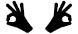 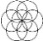 117
MannaMinistry of “The Two Witnesses: Revelation11”, “Eldad-Medad: Numbers11”, “Measuring Witness: Zechariah2 & Isiah19” and from GHalbyGHoran {“Companions of the Inscription-
أَصْحَابَ الرَّقِيمِ  of (18:9) and Poor People-مَسَاكِينَ, The Boy-غُلَامُ & The Two Orphan Boys-غُلَامَيْنِ يَتِيمَيْنِ of (18:60-82)”}  and also  {“Creature of the Earth  or  Dabbat Al-Ard - دَابَّةُ الْأَرْضِ : (27:82) & (34:14)”}
Genesis 11: The Tower of Babylon and Language
, He is also brotherSnakeأَخِيאֲחִימַןअहीאֲחִ֤יاهریمن of Sullen&GrimHellFireEnergyE.AnerH6063עָנֵר-اَنَر-نار-नारी[=A VociferouslyScreaming=Naarנָעַרنعره-ing YoungManनारीנַ֫עַרنَرNar] and These were Confederate with AbrahamAhh. Gen.(14:14) And when AbrahamAhh Heard that His Brother was Taken Captive, He Armed His Trained [Human] Servants, [Died&]Born[Again] in His Own House [By The BismillAhhy BloodAhh of ChristKarimy LoveLambLamp], Three Hundred and Eighteen[=318 Hezbollahy Hearts that Ahhlong with Angelic Bombers and Three Jinny MountainSubmarinesQ(21:79) Went After Israeli Evils and Krishnian Kabbalists], and Pursued them unto Dan. Gen.(14:15) & He Divided Himself [to TopAir & BottomFire] Againstعلیهم them [=(כְּדָרְکدرقذرקָדַרΚατάραChedor)+(Laomerלָעֹ֫מֶרलं Lamלָמֶ لَمّ   لامΛάμιαLumperCollector) of DalaiLama-y-DarkNest], He [AbrahamAhh on The BurnAhhing Back of ChristKarimy CowClock] and His Servants by [צֵלضلّ-ظلH6738Gal]ilaiaG1056Γαλιλαίלַ֛יְלָהLalitaललिताاللَّيْلِةQ(81:17)NocturnalNarayana,  Smote & Pursued them=Vimanas unto SinBubbleOfGuiltyGlueEng.HobahKhobahH2327חוֹבָה-حُوبًاQ(4:2)KhubH2325חוּב-خَبِيثَQ(4:2)خَابَQ(14:15)KhabahP.H2247خوابחָבָה=MiserableMudOf MeditativeMirage::SleepyZenZone, which is on the leftNocturnalNorthOfNarakayWildernessE.SemolH8040שְׂמֹאולشمال[=All-Inclusive-ingQ(27:23)ShamelH8071شامِلשִׂמְלָה-شَمِل-ing شَمانِيَّةShamanicNorthWindشامّة&WaterSkinPuffingShamOf(ShemEberH8083اَبَرאֵ֫בֶר+شَمّ شوم-שֶׁמְ ) which is Looking at SerpentEgg=DeadSeaStone=NirvanicNorthPole of ““Samadhi=SamaP1DhiP2-Sans.समाधिثمودQ(11:68/69:5)={P1:TheSameSummoningSumیکسانEng.SamaSans.समाSamanP.سامانSamH7760שֶׂםSomA. ثُمّ+ P2:DhiSans.धीDidPدید-دادDidōmiG1325 δίδωμιDedicatedSightGivenIntellectEng.}=0ZeroGazing””; and so they Ran to UnderIndra-nic BottomNorth] of DaMascusדַּמֶּ֥שֶׂקدمشق[-y-Plane=AdamahH127אֲדָמָהGen.(2:6)Ground of DummyAdamآدَمَאָדָםH120DamH1818דָּםدَم where His Image is EngravedRaiseCutWrittenSchism-ed=שַׂגִּיא شَقَّMashaghمَشَق-ed].Gen.(14:16) And He Brought back all the goodsרְכוּשׁ [& Foods], and also Brought again His Brother Lot, and his goods, and the women also, and the people [like MosesAhhy Teleportation and Alien Abduction of EySsRaElites. We will Look at an Example as to how Defeat in Spiritual DieMansion of DarkEnergy will Cause the Collapse of material body at Surface Earth.].…….[another Example of Seven Mounts].Isa.(11:10)And in that DayDoor there shall be an EySaAhhعیسی-y श्रीκύριοςسرورSirשַׂרDaniel(8:11):RootSproutOffshootE.ShoreshH8328שֹׁ֫רֶשׁ[Sender ofSraoshaAvestaسروشGabriel-Angel-of- 17thDay-of-Month] from {“♥یاهوسلام=YAH+He+Who+SALAAMs=YISHAYH3448יִשַׁ֗י-یسQ(2X18:1)ἸησοῦςG2424=ایزدEYZad-y-Allahالله=یزدانYazataYasnaAhh-Who-EYS-Sitting-On-YaspisG2393ἴασπιςRev.(21:11,18)YashephH3471יָשׁפֵהYashmA.P.Sans.یشمयश:HolyGloryAhhy-THRONE-Of-YasperStoneAhh♥”}, He shall Vertically StandAhhעָמַדعمود as a WatchingWordWandנֵסنظر of People&Nations&عموم امةעַמִּ֔ים; to Him shall the Gentiles SeekדָּרַשׁدرسAsk [HealingLecture by His Logos-y LawLipIsa.(11:4) & by His OralJudgement=HoneyHair:OralRay:StraightBridgeOfSpeakingSwordשָׁפַ֤טشفاهةשֵׁ֣בֶטسَبَطσοφίαIsa.(11:4)]: and His [MoonBook-y EschatonἔσχατοςسَاقِطًاClosure]:Restנ֫וּחַأنَاخ [of Embarking PilgrimWords] shall be AsHeavyHolyGloriousBloodAhhyAsHeartLiverEng.KabadA.P.H3513כָּבוֹד.گنبد کبود-کبد. Isa.(11:11)And it shall come to pass in that DayDoor, that the LoveLord shall Stretch His [LAdonH113-H134لَّدُنْלַֽאדֹנִ֗-أَدَانَQ(11:1)DinH1777الدِّينِדִּיןQ(1:4)-y MoonBook]HandAhhQ(39:67)قَبْضَة القرآنیة Again the Second Time toقِنَا[عَذَابَ النَّارِ] CatchGatherGainקְנ֖Q(2:201) [=ChinvatPeretûmYasna=Colossians(1:18)πρωτεύωچیندن چینود+پرتو پرته پل-چینه-چانه=PickingPreeminence&SeparatSelect-ing&ChinScoop-ing+BeamBeaconBridgeTongueOfMessiaAhh-y-Mouth of His LambLamp] the Remnant of His People [& His Jinny Fishes & His Fallen Servants like Some of SwimmingGen.(6:20)MakarasमकरمَكَرَQ(13:42) & His Haroot&MarootQ(2:102) Whose Purpose has been Selling Magic to TaoistThorns of MitraSurya. Remnant will be Gathered from Deep to Surface Earth; those] that shall be left, from [MidAir::SkyVoidRev.(19:17) =EySsRaElإِسْرَائِيلَיִשְׂרָאֵל-y-EsraاِسْراءAsuraAhh17-ing-श्रीسرورSirשַׂר::SoaringE.SeyrA.P.سَيّرTsiyrH6735צִיר::SufSailingفَسَالَتْQ(13:17)-Canal:GodlyFootstep:AsarH838اثرאֲשׁוּר-of-EySaAhhy-River-Of-LoveLifeGENesis(2:14)=]Assyria[=AshshuwrH804אַשּׁוּר=(AsharH833אָשַׁרSURAvesta.A.سور-اِشَارَة-أَسَرَّSHURH7789شورשׁוּר-ing::BlessingGuidingTearingGladGospeling)+Canal+Of+(Assyria سوریهAsuraآسوراAhhYasnaSyriaΣυρίαG4947:AssuringAzarH247زُوْرאָזַר-أَزَرَّ-فَآزَرَهُQ(48:29)असुरAzaH228אֲזָאأَزَّAzarآذرAvestaHot-FIRE-Holy-HEAT:EtherH6279-81.A.P.Gעֶ֫תֶר--اثرαιθήρQ(20:96)-Ethereal AttarAhhالْكَوْثَرَAsuraAhh(6X18:1)=Q(108:1))+Who+Crosses+Between+ValleyQ(13:17)+Of+(Assyria:AsarH631אָסַרAsirA.Pأَسْر-اسیرBindedBatsSinSunkPrisonersOfShakticFire:AzaH228أَزًّاQ(19:83)], and from [مَزْرَعَة]Egypt:MitsrayimH4714مُصِرّמִצְרָ֫יִם:ClayCliffE.TsurH6697צוּרصورOfAssertiveاصرارNecksMastsEng.TsarH6677צַוָּרصارٍTsirH6736צִירTsuwrH6696صُورَةצוּרFashionedFiguresE.
“Babylonian Sorcery” , “Post Flood Perversion” , “TowerWell of Babel” , “Gog&Magog”  based on [Q(2:102) & Genesis11] and their Complementary Verses  :
118
MannaMinistry of “The Two Witnesses: Revelation11”, “Eldad-Medad: Numbers11”, “Measuring Witness: Zechariah2 & Isiah19” and from GHalbyGHoran {“Companions of the Inscription-
Genesis 11: The Tower of Babylon and Language
and from PathrosH6624פַּתְר֖וֹסPhatharA.فَتَّر[פָּתַרWitheredDesolvedAcidWashed-HigherEgypt that is Navigated by NavelNavyE.NophH5297נֹףNafA.ناو-نافIsa.(19:13)-Ezek.(30:13) of CanaaniteCrownChakra], and from Cush=ΩBowl:KashyapaS.कश्यपKushH3568כּוּשׁ-כּוֹסKasAكَأسه-كُوْز, and from {“ELAMH5867עֵילָםAlamA.P.عَلَم-Jeremiah(49:34-38)=EलंLamלָמֶ لَمّ -ed-Lamia= ScientificSkyscraper=ShivaLingamedيَصَّعَّدُShaftOfShaktiQ(6:125)”}, and from ShinarH8152नरकשִׁנְעָר.شنار性شِنNarشنيع نارSandDunes, and from BitterFruits:FatlyBlownWaterSkinOf BuddhaMedicineMantraEChamatH2574חֲמָת-خَمَّة-خیک-خَمْطٍNum.(13:21)-Q(34:16), and from the [7 Jinny MountainsNodes]Islands[Chakras] of the RedSea=HellWOMANامْرَأَةًQ(27:23) ………… Jerem.(49:34) The ChristKarimy WordAhhدَبَّرَדְבַר of AllAhhy LoveLord that Came to YeremYahإِرَمَ-یَرَمَّمיִרְמְיָהیا هوُ=GodMends&BuildsUpppp the ProAhhPhet Against {“عَليمELAMH5867עֵילָםAlamA.P.عَلَمIsaiah(11:11)=Eलं Lamלָמֶ لَمّ -ed-LemuresΛάμια=UnicornHornBanner=Gatherer-Of-ScientificMeasurement&Number&Knowledge=Elmעָלַםعِلْم} in the [Genesis-y] Beginningרֵאשִׁ֗יתالرُّشْدُQ(2:256) of the [Eternalسُلْطَانٍ مُّبِينٍSultanשָׁלְטָןQ(27:21)سُلْطَانًا نَّصِيرًاQ(17:80)-y-Sovereignty:Ruachy]Reign:MessiaAhhnic  MalkuthQ(23:88) of ChristKing of (WORD:Allahאֱל֫וֹהַּاللهH433)-is-Head=JudahH3063יְהוּדָה=Yah-is-GuidingHeadاهْدِنَاQ(1:6)HodH1935הוֹדHodosG3598ὁδόςforيَهُودُ-يَهْدِي-هُدًى لِّلْمُتَّقِينَ-Q(2:2), Saying, Jerem.(49:35) Thus Saith the AllAhhy LoveLord of {“HeavenlyHosts::FixedForces::AffirmedArmy::GushBloomBirth-ed-Forth-SoularStorm/SoularStrike::12(ShebatH7626שְׁבַטالْأَسْبَاطَQ(2:136/7:160,3))-y-Tribes-Of-(SABAصباצָבָאTsebaothH6633,34,35צְבָא֖וֹתأَصَابَ مِن مُّصِيبَةٍ-الصُّبْحِ-صَيِّبٍ-الْمِصْبَاحُMISBAHQ(2:19/24:325/81:18/-&-/57:22/64:11)-StrikingSoularStormSabetQ(2:250/14:24,27/16:102)ثَبَّتَ-ثَابِتٌFixedMustered-Troops-Of-LoveLight) Who are (BreathEmergeRiseDawnMorning)-ing as EasternWIND&WhiteDayBreak of Sabians:צאבאים:SABAصبا:סבאח-ضَبَاب=(وَالصُّبْحِ صَبَا إِذَا تَنَفَّسَQ(81:18)::الصَّابِئِينَ مِنَ الْمِصْبَاحُ والْحُكْمَ صَبِيًّاQ(2:62/5:69/22:17)+Q(19:12)=Q(24:35)::Subhanسپاسσέβεσθαι-AllAhh-ing-SpiritGuard  of  SABIAN-y-SpentaMainyuسپنتا مینیو) from MessiaAhhnic-MISBAH”}; Behold, I will Break the [GayGog-ian]BowE.QeshethH7198قَوْس[[=PinakaSa.पिनाक=PinPart1+NakaPart2=PingalaSans.पिंगला=PinPart1+GalaPart1=Part1{“PeieP.PIE-RootPinehP.פְּנֵ֣יپینهपीनThickFatSurfaceSwollen BaseBow::ShamanicKaliCementedPungPunch::SvadhishthanaCrescentEng.) + Part2(Pinocchioy-Pinnacle::eNakaS.एणकAnaqH6061עֲנָקعُنُقaNukaS.अणुक अनूकNuclearNeckOfBlackAnteloepE.  or  GalaSans.गलGaluگلوP.GulletE.”}=Indra’sRainBowE.IndraCapaSa.इन्द्रचाप=DhanuSans.धनुZanuP.زانو=BowBranchWith13LeavesInRightHand 
OfNaziEagleآغلἀγέληעֵ֫גֶלالْعِجْلَExo.(32:4)OfAmericanDollarBill=SharangaSyringeSans.P.E. शारंग धनुषسرنگ which Shoots 13BarackyThunderbolts=13PoisonedOscarGarGhorغُرs= 13IdaS.इडा-y-ChetsH2671חֵץخطGaizazProtoGerman.P.نیزه]] of [OmBaMa-y] {“ELAMH5867עֵילָםAlamA.P.عَلَمIsaiah(11:11)=Eलं Lamלָמֶ لَمّ Lump-ed-ShivaLingam=MiddleThornOfTriShulaSans. त्रिशूलSheolH7585שְׁאוֹל=WashingtonMonumentOfVaticanianBabel=LumpedLumberELAM”}, the ChimpChief=PickPinealGland=RoshH7218רֹאשׁرأس=HomosexualHead=Heaviest VajraSans.वज्रVazraAvestaوزراQ(20:87)GorzP.گُرزGadaSans.गदाGhodeP.غُدهWeightyTumorSiddharthaicSonarEng. of their Magog-ian Might. [AmenAhh]. Jerem.(49:36) And upon Erected {“ELAMH5867עֵילָםAlamA.P.عَلَمIsaiah(11:11)=Eलं Lamלָמֶ لَمّ Lump-ed-ShivaLingam”} will I Bring The Four WindAhhs=אַרְבַּ֣ע-רוּח֗=اربع الرواح=سپاهSABAصَبَاסבא-ian-Spirits from the Four Quarters of Heaven [Ahhlong with VociferouslyScreaming:Naarנָעַרنعره-ing-AnergyH6063עָנֵר-اَنَر-نار-नारी], & will Scatter Them[=FlatulenceFoam:StagnantStinkOfSamadhiثمود:EggyGasOfABuddhan-ic-Abyssعبس-اپوش‌دیو] with All of Those=ياسَمِينयशיִשַׁ֗יYasmineAhhy AirVentilation=""SeboG4576σέβωSubhanשַׁבְּחֽוּנְسبحانH7623 Allahאֱל֫וֹהַּاللهH433""-ing SpiritAhh; and there shall be No Nation to which the ScatteredSandsExiles=PulverizedPaganPowder from ScientificKaliLingam-ed-ELAMH5867עֵילָםलं لَمّAlamعَلَم won’t go. [AmenAhh]. Jerem.(49:37) For I will FinishScratchOffLightLineE.ChathathH2865חָתַתخَطَّطَ the ScientificKali-ELAM-edH5867עֵילָםलं لَمّAlamعَلَم [of 14th ChedorLaomerH3540כְּדָרְלָעֹ֫מֶר=Last DalaiLemures] at The SightAhh of their [SABAصَبَاحסבאחSabiansצאבאיםالصَّابِئِينَQ(2:62/5:69/22:17)-y] Enemies[&Rose-MartyrsRev.(6:9-10) of their Buddhist Brutalities & Smart Deceptions &….], and before Them that Seek their life: and I will Bring Evil[=Qi氣غَيّQuake::رُعْبRa’ahA.H7451راعَרָעGenesis(2:9) from Naarנָעַרنعره-ing-AnergyH6063עָנֵר-اَنَر-نار-नारी=بِرِيحٍ صَرْصَرٍ عَاتِيَةٍQ(69:6)] upon them, My Fierce AngerAhh, Saith the AllAhhy LoveLord; and I will Send The [EySaAhhy] SWORDחֶ֔רֶבحارَبَ-مِحْرابGENesis(3:24)=Chinvatپل چینودBridgeAvesta-y-BeamBeacon= SwirlingTongueTOOLOfEden-y-DayDoor  After them [=Psychopathic Sandbags of Sorrow], till I have Consumed them. [AmenAhh Yah AllAhh; Just & Frightening Are Your Punishments].}}}}}}}. In addition to the Introduction that we have Read about Seven Hell CitiesMountsChakrasالْقُرَىगिरिקִרְיָהبَابٍपर्वत, we are going to Read
أَصْحَابَ الرَّقِيمِ  of (18:9) and Poor People-مَسَاكِينَ, The Boy-غُلَامُ & The Two Orphan Boys-غُلَامَيْنِ يَتِيمَيْنِ of (18:60-82)”}  and also  {“Creature of the Earth  or  Dabbat Al-Ard - دَابَّةُ الْأَرْضِ : (27:82) & (34:14)”}
“Babylonian Sorcery” , “Post Flood Perversion” , “TowerWell of Babel” , “Gog&Magog”  based on [Q(2:102) & Genesis11] and their Complementary Verses  :
119
MannaMinistry of “The Two Witnesses: Revelation11”, “Eldad-Medad: Numbers11”, “Measuring Witness: Zechariah2 & Isiah19” and from GHalbyGHoran {“Companions of the Inscription-
أَصْحَابَ الرَّقِيمِ  of (18:9) and Poor People-مَسَاكِينَ, The Boy-غُلَامُ & The Two Orphan Boys-غُلَامَيْنِ يَتِيمَيْنِ of (18:60-82)”}  and also  {“Creature of the Earth  or  Dabbat Al-Ard - دَابَّةُ الْأَرْضِ : (27:82) & (34:14)”}
Genesis 11: The Tower of Babylon and Language
two More Scriptural Examples about the Wars between Heavenly LoveLight & Hellish DarkDeath that are Taking Place in Firmament-DieMansion-RealM-Membrane of MalkuthמַלְכוּתمَلَكُوتُQ(23:88) whose ChristKarimy KingMaster:Maalikمَالِكُמֶ֫לֶךQ(43:77) is EySaAhh MessiaAhhعیسی مسیح. I Wanted to Show in previous Example of the AbrahamAhhy Battle of ““DSiddimH7708سوداءשִׂדִּים-سَوّدQ(35:27)=ShadowySadehP.H7704שָׂדֶהسادهSadadA.H7702שָׂדַדسَدَادShadeFieldOfDarkSadhuS.A.सिद्धسَيّد-أسْوَد=DeadSeaSurafceEarthسُطِحَتْQ(88:20)Of 7StoryDeapEarth:SevenSaltySeasمِثْلَهُنَّQ(65:12)”” that it has NOT Happened in this world:dimension. All of The 9 MentionedGenesis(14:9) Kings of Amazonian Jungle of GalileeGarden=HellEgyptBabel, are Now United Under One {“Baha’i  BaabبَابٍQ(15:44)=7th=8thBuddhaBeastRev.13=ScientificKali-ELAM-edH5867עֵילָםلَمّलंعَلَمErection=13 Circled MetatronCube=13Fold-Pinocchioy-PinakaS.पिनाकپینه گلو-پینه عُنُقפְּנֵ֣י:ThickFatUnbendableNeck13Fold-Lying-Nose”} who is Equipped with Ten DurgaDragon-ic Toys of LHC, LSD, CIA-MI6-UN, Internet …. and also Armed with 13 BarackyThunderboltsArrows and Accompanied with 14th ChedorLaomerH3540כְּדָרְלָעֹ֫מֶר=14th DalaiLemuresFalse Prophet Rev.(16:13) and Pedophile Pop of Krishnian Vatican of Jinny Jesuits. This Globalized Unison of Gog&Magog of TheمِثْلَهُنَّQ(65:12)Seven StoryبَابٍQ(15:44)Deep Sahasrara SewerageحُفْرَةٍQ(3:103):Mat.(21:33) is What Reptilian Ragan has been referring to it in 1987 by saying{“Perhaps we[Hellions & Nun-ions in Nandic Union with Brahman and her 9 Baha’i Builders=9 Mason Kings who have DharmicKali Rejected TheTruthFullResurrection] Need some OutsideUniversalThreat [Who Is ChristKarimy CornerstonePsalm(118:22)=رأس البناהָאֶ֣בֶן הָרֹאשָׁ֔הZechariah(4:7Ahh)
=GOD-Held-HeadstoneOfHeavenlySkyيُمْسِكُ السَّمَاءَQ(22:65)=Nazarethyسُلْطَانًا نَّصِيرًاQ(17:80)Sultan=Winepress-Treading Rock of AR-RAHMANName#1רַחֲמָנִיּוֹתالرَّحْمَـٰنِH7362 Who is Outside of Babel TowerWell] to Make us[=Zen Zombies of Hanuman] Recognize this Common [Canaanite] Bound [in Believing & Safeguarding the Winepress Law of KARMA & Global Return of The Human Race to Cosmic Egg of Krishna=BlackHole=Death]. I occasionally think how quickly our Differences [between 9 Fighting KingKongs of Winepress] worldwide would vanish if we[=9AdvaitaApeGods=9AgniedAtamans of AnimalFarm] Face an Alien Threat from Outside of this world [of 10 Finger-y PalmPit. And Threat Is=EyS ♥ایزدEYZad-y-Allahالله אֱל֫וֹהַּ ♥ that MuhammadAhhy Forefinger has been Pointing toward His Ἰησο-यश-יָשׁפֵה-یشم-YASper-y-PENالْقَلَمِκάλαμοςQ(68:1)= (یسיִשַׁ֗יYAZdahP11thیازدهYAZataYasnaAhhیزدانEySaAhhعیسی)-y-FINGERExodus(8:19).”}. It is This EySaAhhy PENQ(68:1)-FINGERExo.(8:19) of GOD that in Another DieMansion is going to Cut the PinocchioyPinakaS.पिनाकپینه عُنُق=ELAM-edH5867עֵילָםلَمّलंعَلَمErection. Due to the Muladhara-y Location of the Lingual Lies and Shinar性שִׁנְעָרشَنَّر-y Sensations on which this   Shambhalaशम्भलشمبول-سنبل  is  Assembled, it is CalledGenesis(11:4)+Revelation(16:16) as {“HarMagedónG717Ἁρμαγεδών=(MigdalH4026מִגְדָּלمِجْدَل-y-HarH2022הָרHotMountE.)+Of+ (MgiddownH4023مجنون+جادو:مجادونמְגִדּוֹן=GadadA.P.H1413גָּדַדجَدّDugSpringE.EnGediP.H5872עֵ֥ין-גֶּֽדִי-Of-JadooSans.P.जादूجادوگرGedisA.H1423גֶּ֫דִיJedisStarWarجَدْيGoatishScientistsMagisEn.))”} that its Largest Lie is “Helliocentric Falsehood of an Earth that Turns Around Sun & Itself”. Before I Talk in detail about Helliocentric Lie of Scientists of MitraSuryaसूर्यثریا that are TABH2885טָבַעيَطْبَعُSUNK-SEALQ(30:59)-Q(63:3)-ed to Remain in TABooתָּ֜וطبیعیNatural Nakedness because of Doing SuryaNamaskaraसूर्यनमस्कार=SunDance=SunSalutationQ(27:24) for Sun Symbol-Mark-Icon of SaTaNaMaशतनामΣατανᾶςשָׂטָןالشَّيْطَانُ DiShiTian帝释天, let us Finalize our Talk about “Source of SymbolicLanguage=IconicRhetoric” by Saying that it is {“The MessiaAhhnic MaanehH4617מַעֲנֶהMa’aniA.PمَعْنىMeaningEng = (LogosλόγοςبَالِغَةٌG3056-y-حِكْمَةٌChokmahH2452חָכְמָהWisdom)Q(54:5) = Transfigured WordPENعَلَّمَ بِالْقَلَمِQ(96:4)-John(1:1)= Erectedعَلَّمَ الْقُرْآنَELAM-edH5867עֵילָםGHoranAhhQ(55:2)=یازدهYAZdah11EySaAhh-y FINGER from GODExodus(8:19)”} that from Outside of 10 Finger-y ManNature:PalmPit has Taught=BinH995בִּיןBinahPer.بیناBayanQ(55:4)عَلَّمَهُ الْبَيَانَChrismAhh-edE.  the  Barren Binahבינה‬Chakra of a Baboon in WhizzDoom how to Talk. As soon as we Realize that Lingual Bubble of Nature is Founded on VisionaryMeaning:TransfiguredTablet, rather than a HolographicFractal of KundaliniSoundwaves in an AkashicBubble with 64Tetrahedrony-Arrangements, then we can See that AllAhh can Get His ChristKarimy Cowputer to Cry or to BabbleUrinate on Any Lingual Code. In order to See that Arabic GHoranAhh is The Heaviest Chunk of IronAhhy Chrismation=MessiaAhhnic Miracle that has been Cried by CowChrist-y Zulדִּי-GHarnaynקָ֫רֶןκέραςذِي الْقَرْنَيْنِ=OwnerOfDoubleHornsCrowns: TwoWorldLinesAxisMundisQ(18:83), I have Made a Comparative Selection that explicitly or implicitly Shows the Other Forms of Language that have had Alien Contact with MessiaAhhnic Mothership & have been FaithCoated:Healed:Blessedبَارَكَ فِيهَاQ(41:10)شِفَاءٌ لِّلنَّاسِQ(16:69)سَرَابِيلَ تَقِيكُم بَأْسَكُمْQ(16:81) by MessiaAhhnic MilkMedium of MercyFull Meaning.
“Babylonian Sorcery” , “Post Flood Perversion” , “TowerWell of Babel” , “Gog&Magog”  based on [Q(2:102) & Genesis11] and their Complementary Verses  :
Genesis 11: The Tower of Babylon and Language
120
MannaMinistry of “The Two Witnesses: Revelation11”, “Eldad-Medad: Numbers11”, “Measuring Witness: Zechariah2 & Isiah19” and from GHalbyGHoran {“Companions of the Inscription-
أَصْحَابَ الرَّقِيمِ  of (18:9) and Poor People-مَسَاكِينَ, The Boy-غُلَامُ & The Two Orphan Boys-غُلَامَيْنِ يَتِيمَيْنِ of (18:60-82)”}  and also  {“Creature of the Earth  or  Dabbat Al-Ard - دَابَّةُ الْأَرْضِ : (27:82) & (34:14)”}
Genesis 11: The Tower of Babylon and Language
Let’s Look at some of these NoneArabic Potentials={{{{“Q(16:102)Say,[O MuhammadAhh],"TheHolySpiritAhh=Ruach HaKodeshרוּחַ הַקֹּדֶשׁ‬رُوحُ الْقُدُسِ [that Just Like the HellSpirit  Who is {9+10=19Q(74:30) Blessed&AnerעָנֵרاَنرनारीGen.(14:13)-Q(34:18)-y AngelBowlsQ(34:13)-Q(66:6)  of  70CubitAhhTallQ(69:32) IronQ(22:21)PetalsזְבַןالزَّبَانِيَةَQ(96:18)} is GIVEN  by  AllAhh  to  His
{{“EySaAhhy RightHandالْوَادِ الْأَيْمَنِCaveQ(28:30)=Safeالْبَلَدِ الْأَمِينِCityQ(95:3)=Immanuelיָמַן-yالطُّورِ الْأَيْمَنِQ(19:52/20:80)Mount=Ruach-HaAmen-yרוּחַ הֶאֱמִ֖ין الرُّوحُ الْأَمِينُQ(26:193)BelieveBuilding”}} 
in order to أَيَّدْنَاهُ بِرُوحِ الْقُدُسِAidQ(2:87) Him as His 7 ChurchMosqueSkyStarQ(56:75)-y HolySpiritRev.(1:12)] has Brought Him[=ChristKarimy RuachHaAmenרוּחַ הֶאֱמִ֖ין الرُّوحُ الْأَمِينُQ(26:193)] Down from your LoveLord ByMeansOfRomans(11:36) [ChristKarimy]TruthRealityLaw:HūkhtaAvestaحوختاHaghحَقّانِيَّةHuggahH2708חֻקָּהHagionG39ἅγιονJohn(16:23) [of HAGHحق] to Make Firm those who Believe & as [YaHeWhoیا هو] هُدًىהוֹדὁδόςHeads=GivesGuidance & Good Tidings to [EySlamoChristian] Muslims [who Submissively Salaam Back to His ShineShalom-ed ShekinAhhShower]." Q(16:103) And We certainly Know that theyDisbelievers say, "It is only a [Zoroastrian=الصَّابِئِينَצאבאים SABAסבאصَبَا-ianQ(2:62)] Human [=Salman Al-Farsiسلمان الفارسيAhhy MannaMaster Who has been Tripping=EySsRaElإِسْرَائِيلَיִשְׂרָאֵל-y-EsraاِسْراءAsuraAhh17Soar-ing with RoseAhhy MuhammadAhh or TabernaclingMatt.(17:4)= SufiSamaسَمَاعשְׁמַע‎ListeningQ(72:13)&SkyRainReceivingQ(24:43) with Him & Jinny Classmates in ChristKarimy ClassQ(75:15) of CubensisCUPكَأْسٍQ(76:5) with LogosyLessonLiquorQ(24:43)‎] who Teaches the Prophet." The [Persian] Tongue of the One [Zoroastrian MagiLike Those ChristCrazy Zoroastrians of Matthew(2:2)=Salman-The-Persian] they refer to is Foreign=NoneArabic =أَعْجَمِيٌّ, and This [ChristKarimy GHoranAhh] is a MoBinمُّبِينٌ=Clear Arabic Language[=BinH995בִּיןبیناBayanQ(55:4)عَلَّمَهُ الْبَيَانَ-y Understanding of MuhammadAhh in ArabicLanguage from LogosyMeaningמַעֲנֶהمَعْنى=LambLampy-Λόγος-حِكْمَةٌ بَالِغَةٌ-חָכְמָהChokmah-WisdomQ(54:5) of Allahالله-y (AUTHORيُؤَلِّفُQ(24:43)ALEPHH502-5ἐλπίςآאלֶפ.أَلْفِ1000-y-TEACHER)= Allahاللهאֱל֫וֹהַּ-y (GHADERالْقَدْرِ-القادرAsuraAhh#97KETERH3803כָּתַר=AUTHOR:CROWNED DECREER:POTTER) of ChristKarimy CamelHumpCUPکَترَةKadH3537قدحכַּד:PoweredImage PotColoss.(1:15) & Also Other Cups=PoweredImagePots]. Q(16:104) Indeed, those who do Not Believe in the [ChristKarimy WineWord]Verses of AllAhh - AllAhh will Not Guide them, and for them is a Painful Punishment. [As we See in this WineAhh-y VerseAhh, Denying Enemies of EySaAhhy FINGER of GOD or Arabian Idol-Worshipers= BUDDedBODyABUDDhanबोधिἈβαδδών-بُت دیوאֲבַדּוֹןWorshipers were Waging War Against AhmadAhhy Ear-Palm Who has been TouchedTaughtTeared by ChristKarimy FINGERإصْبَعאֶצְבַּעسبابةExo.(8:19). Wicked Worshipers of FallenElephantفیلנְפִילִיםGaneshaHoopoeEnki Knew very well about the Zoroastrian Fact that OldPahlaviPersianأَعْجَمِيٌّ Language has been Used in Yasnaیسنا-y Contact with यश-YASper-EySaAhhعیسیy-PENالْقَلَمِQ(68:1) of Allahاللهאֱל֫וֹהַּ-y {“AhuraP1MazdaاهورامزداP2=P1:(HolyHotWhiteTalkE. حارّ-حَرَم-مُحَاوَرَة-حُورٍAhuraהָרاهورا-הָ֫רַר-חוּרH2354-2787-2022-Q(52:20)AsuraآسوراAssuringAsharH833אָשַׁרSURAves.سورة-أَسَرَّ)+P2(MazdaH230אֲזָדمَزِيدٌQ(50:35)سَنَزِيدُ الْمُحْسِنِينَQ(2:58)IncreaserOfSalaam)”}. And so they were Accusing AhmadAhhy Ear=Giant Palm about downloading The ChristKarimy Book from a Persian-Speaking Human! However, we can See that LambLampy LoveLight or MercyFull MeaningMediumMilk of Eloquent LogosLogicLecture has been Received by AhmadAhhy Ear:οὖςאֹ֫זֶןأُذُنٌQ(9:61) in Such a BinahالْبَيِّنَةُבִּיןAsuraAhh#98yFormAhh in Arabic Language, that No other Arab has been able to WineWord like That. This MessiaAhhnic Miracle is Another Proof that Absolute Meaning or Lotus-y Lack of Meaning is Behind the Lingual Form of Concrete WordTilesIcons. The Problem&Trial is that in Any Language & in Anytime that Q(16:69)شِفَاءٌ لِّلنَّاسِSophiaσοφίαשְׁפָּט֙:HealingHoneyبَارَكَQ(41:10) of BeeLiving LamBee of AllAhh Makes Alien ContactChrismation and HeartPitcher Abduction with Acidic Mind Mansion of Earth, then DurgaDragon-ic Diameter of Ishtar Opens up to Swallow that HolyHoney. That is Why ChristKarimy LamBee Brought All the Languages and All the Times into One Chunk of IronAhhy Chrismation and that Dew IsStand=ἵστημιایستاد as EySaAhhyعیسی Chokmahالْقُرْآنِ الْحَكِيمِGHoranAhhQ(2X18:2) of {“♥یاهوسلام-יִשַׁ֗יH3448-یسQ(2X18:1)-ἸησG2424-यशایزدEYZad-y-Allahاللهאֱל֫וֹהַּ♥”} that can Not be Swallowed or JinnEthicKali Modified by Sahasrara Swamp. All that Shaktic Acid could do to the Dew was to Target the MannaMoonic Masters Who Knew
“Babylonian Sorcery” , “Post Flood Perversion” , “TowerWell of Babel” , “Gog&Magog”  based on [Q(2:102) & Genesis11] and their Complementary Verses  :
121
MannaMinistry of “The Two Witnesses: Revelation11”, “Eldad-Medad: Numbers11”, “Measuring Witness: Zechariah2 & Isiah19” and from GHalbyGHoran {“Companions of the Inscription-
أَصْحَابَ الرَّقِيمِ  of (18:9) and Poor People-مَسَاكِينَ, The Boy-غُلَامُ & The Two Orphan Boys-غُلَامَيْنِ يَتِيمَيْنِ of (18:60-82)”}  and also  {“Creature of the Earth  or  Dabbat Al-Ard - دَابَّةُ الْأَرْضِ : (27:82) & (34:14)”}
Genesis 11: The Tower of Babylon and Language
the MessiaAhhnic Meaning of GHalby GHoranAhhy MoonBook of LoveLife. That is Why we are living in DharmicKali-Dried Desert of Dajjal-ic Dracula with plenty of scholars that know nothing about their Nazarethy Neighbours and الصَّابِئِينَצָבָאSABAסבאصَبَا -ianQ(2:62) Soulmates. They are Divided and Conquered by Queer KrishnaCurse. Before we go to Next Example, Eye wanted to mention that Zoroastrianالصَّابِئِينَ  Salman-Al-Farsi is only one of the SufiSail-ing Sahabahالصحابة‎Companions of RoseAhhy AhmadAhh who have been Going to His Housesبُيُوتَ النَّبِيِّQ(33:53) to Eat MannaMoonic MealMeatMushroomBodyطَعَامٍQ(33:53) of MessiaAhh in order to Attend with Him in His ChristKarimy ClassCUP. These MessiaAhhnically-Anointed MuslimMystics & DervishyFishes are Selected יִשְׂרָאֵלإِسْرَائِيلَEySsRaElites that have been EySsRaשַׂרاِسْراء-SoaringצִירسَيّرAsuraAhh17 the El River  Upstream by Secretly Going to MuhammadAhh's Houses and Eating the Blood&LiverAhh of BeeLiving LambLamp of EYZad-y-AllAhh. Similar to what we Read before in MosesAhhy Case, These NobleاصیلאָצִילExodus(24:11) Masters were Going to MuhammadAhh's HousesQ(33:53) in order to Eat&Drink Exodus(24:11) DewAhhy LoveLight in Theurgy TripsTabernacles. Some of Them were Allowed to Proceed as Far as CrossingBaseOfEng.MalkuthמַלְכוּתمَلَكُوتُQ(23:88)-y-MamreH4471مَمَرמַמְרֵא of MessiaAhh Mount of AllAhh and LoveLook=DewDevour=GraceGaze at AhuraחוּרاهوراH2354-H2787حَورחָרַרAhhExod.(24:14)-y-Veil:StonyPartitionحِجَابً حِجْرًا مَّحْجُورًاQ(33:53/42:51/7:46/25:53) of AllAhh that is Known to us as His {“EySaAhhy MessiaAhhy  FootstoolרֶגֶלرِجْلExod.(24:10)::LowerFaceThrone::ClearedטֹהַרمُطَهِّرُكَCloudعَنَانעָנָןTabletExod.(24:10)-Q(3:55)-Numb.(11:25)::TransParentGlass::SalaamScreen Who is (यश-יָשׁפֵה-YASperیشم-EYSaAhhعیسی-YASnaیسناAhh)-y    SUN-Baked-Brickلَبِنَةלִבְנָה    with   (YellowGoldenE.SapphireA.G4552-H5601σάπφειροςلوحة صفراءסַפִּירExod.(24:10))  ShineShalom. But, Some of Them like ALI Ibn Abi Talib علي ابن أبي طالب(Amir Al-Mummenin-أَمـيـر الـمُـؤمـنـيـن=Prince of Believers)  or  الصَّابِئِينَ צָבָאSABAصَبَا-ian  Salman-Al-Farsi  were Allowed to Go with AhmadAhh Into MessiaAhhnicMISBAHالْمِصْبَاحُ Q(24:35) of SebosP.G4576σέβεσθαιسپاسing-SABAסבאחصَبَا; just as MasterJoshua has been AccompanyingExo.(24:13) MosesAhh.] ………Q(18:91)Thus. And We had Encompassed [from His BackBeyondAbove, all] that He[=CowChrist-y Zulדִּי-GHarnaynקָ֫רֶןκέραςذِي الْقَرْنَيْنِ=OwnerOfTwoWorldLines:AxisMundis] had in Knowledge [in NocturnalFront of Himself, Above Alphaאαآ to OmegaΩעָמַקعمق-y  Deep to SurfaceEarth]. Q(18:92) Then He[CowChrist] Followed a [Carousel-y CausalCord=Word] Way Q(18:93) Until, when He Reached between Two DamsBarriersBlockagesالسَّدَّيْنِ [of Atlantic & Pacific oceans which now is Known as American continent], He Found beside them a [Native Indigenous]Tribeقَوْمًا that could hardly Understand Speech:SpokenLanguageقَوْلًا [of Afro-Eurasia continent].Q(18:94) They[=their Medicine Elders] Said [in their own Language through a Teonanacatl-y Theurgy to ChristKarimy CowputerKing of Underworld :], "O Zulדִּי-GHarnaynκέραςذِي الْقَرْنَيْنِ=DoubleHornedOne, Indeed [Native SunDancers of MitraSurya=Ashtottaraअष्टोत्तरهشت8IshtarעַשְׁתָּרוֹתاژدرRev.(17:11) & Ankh-ed Incas & ArchonicKali-Infected Ants of “DSiddimשִׂדִּיםسَوّدसिद्धShadowשָׂדֶהساده” Valley and 9 KingKong-ian Families of the Kundalini Canyon like SunDancers of Tiwanaku-y GateOfTheSun and Buddhist Builders of the Megalithic Andesite H-blocks of Puma Punku and Mesoamerican Masons of SwastikaSunPyramids and MasterMonsters of Mayan Skull Temples, i.e.,] Gog and Magog are [Canaanite&Queer] CORRUPTERS in the [Deep to Surface] Earth [that not only Quetzalcoatly-HoopoeالْهُدْهُدَQ(27:20)=ToppledThothEnkiVarunaवरुणRainوارون-بارون=HarootyFeatheredSerpentQ(2:102)  Gets them to
Eat Teonanacatly Mushroom like Moctezuma to Massacre 80,000 Men in four days for their Huitzilopochtli Hummingbird=MitraSurya-y-WarGod of Tenochtitlan & Konark Temple, but also He Gets them to Design 9/11s, PlannedParenthoods, LSD-s, NuclearBombs and WorldWarOfferings to अहीAžiDahākaעַשְׁתָּרוֹתاژدرAvesta-y DurgaDragon]. So may we Assign for You an ExpenditureخَرْجًاOfferingAhh that You might Make between us[Humans] & them[=SunDancingBaboonsقِرَدَةً خَاسِئِينَ of BraHma(n)ברהמןब्रह्मन्هامانQ(28:38)] a Barrierسَدًّا?"………Q(26:192)And indeed,The [ChristKarimy] GHoranAhh is the Descended[Dew=Rained]Revelation of the LoveLord of the worlds.Q(26:193) The[EySaAhh MessiaAhhy SalaamScreen:Tablet]:Trustworthy&SafeSpirit:Ruach-HaAmenרוּחַ הֶאֱמִ֖ין الرُّوحُ الْأَمِينُ[:LoweredAhhppearance:FootstoolyFaceRokhP.رُخRockRuachרוּחַرَّوْحِof-GODQ(17:85/16:2/12:87)] has ShownShoweredBroughtCriedPouredE.NazalH5140נָזַל Him[self] Down. Q(26:194) Upon Your Heart[PitcherPalm], [O MuhammadAhh] - that You may be of the Warners. Q(26:195) In a MoBinمُّبِينٌ=Clear Arabic لِسَانٍLanguage=Evident&BinahالْبَيِّنَةُבִּיןAsuraAhh#98-y Understanding [of MessiaAhhnic Meaning مَعْنىמַעֲנֶה  of AllAhhy MERCY.
“Babylonian Sorcery” , “Post Flood Perversion” , “TowerWell of Babel” , “Gog&Magog”  based on [Q(2:102) & Genesis11] and their Complementary Verses  :
122
MannaMinistry of “The Two Witnesses: Revelation11”, “Eldad-Medad: Numbers11”, “Measuring Witness: Zechariah2 & Isiah19” and from GHalbyGHoran {“Companions of the Inscription-
أَصْحَابَ الرَّقِيمِ  of (18:9) and Poor People-مَسَاكِينَ, The Boy-غُلَامُ & The Two Orphan Boys-غُلَامَيْنِ يَتِيمَيْنِ of (18:60-82)”}  and also  {“Creature of the Earth  or  Dabbat Al-Ard - دَابَّةُ الْأَرْضِ : (27:82) & (34:14)”}
Genesis 11: The Tower of Babylon and Language
This LingualUnderstanding=BinahبیناבִּיןDan.(8:16)y-Interpretation of ChristKarimy (CurtainVisionVeilحِجَابً حِجْرًا مَّحْجُورًاQ(25:53))=(यश-יָשׁפֵה-یس-YASperیشم-EYSaAhhعیسی-ایزدEYZad)-y StoneBoulder=HardCover of MoonBook of LoveLife With SapphireصفراءσάπφειροςסַפִּירExod.(24:10)-y-Scintilation=GoldenGlare of {Amenyהֶאֱמִ֖ין الرُّوحُ الْأَمِينُ.רוּחַRuachRockQ(26:193) :Immanuelyالطُّورِ الْأَيْمَنِיָמַןMountQ(19:52/20:80):Safetyالْوَادِ الْأَيْمَنِSanctuaryQ(28:30):Immuneالْبَلَدِ الْأَمِينِBurgQ(95:3), is Usually Performed by Ruach HaKodeshרוּחַ הַקֹּדֶשׁ‬رُوحُ الْقُدُسِ-y-Angels such as  GabrielAhhגַּבְרִיאֵ֕לجِبْرِيلَQ(2:97-8)-Daniel(8:16) Who is NOT Ruach-HaAmenרוּחַ הֶאֱמִ֖ין الرُّوحُ الْأَمِينُ-y-CowChrist; but a  Ruachy Resident of That ChristKarimy CovenantCaveCUP or a Spoken WaterWord=Spitted PearlPixel from That MessiaAhhnic MoonBook:InitialEye:PrimaryPartition:UpstreamFace:FundamentalFountainDaniel(8:16)UlaiA.P.H195אוּלָי-أوّلِيّ.].
Q(26:196) And indeed, He[=ChristKarimy GHoranAhh=MessiaAhhnic UFO=MoonBooky  MotherShipأُمُّ الْكِتَابِQ(13:13X3) of AllAhhy SALAAM SUN SOURCE] is in The             [YESH3448יִשַׁ֗י-یسQ(2X18:1)यश-YasmineAhh-y and אֲזָדمَزِيدٌMazdaYasnaAhhQ(50:35)-y] Scriptures=ZionyStripsE.Zobarزُبُرِ=DavidAhhyIronAhhyزُبَرَ الْحَدِيدِSheetsQ(18:96)= ZoroasterianHeartSlatesPalms=IronAhhyPensBeeStingsRodsTonguesFlutesE.ZamarH2156/2167זָמַר.زُمَرًا من مِزْمارQ(39:73)SalaamSingingPsalmsمزبر-زُبْرَةZaboorآتَيْنَا دَاوُودَ زَبُورًاQ(17:55/4:163) [that are Binah-ed=Languaged=LoveLook-ed=Taken from/at/by {♥EySaAhh MessiaAhhy MoonBook=MaleRockOfRemmebranceZakarH2142مِن بَعْدِ الذِّكْرِזָכַרQ(21:105) Who is  ElParan-ed-ἐπουράνιοςप्राणפָּארָןپرانHabakkuk(3:3)AviatedآوَيْنَاهُمَاQ(23:50)=Revelation(12:5) with His MOTHER MaryamAhhQ(23:50) to a (RabH7227רָבLoftyLocationQ(23:50)::GodlyGreatNest:: LAdonH113,H134لَّدُنْלַֽאדֹנִ֗-أَدَانَ-y-LampLens::SafelySTAnd,SATtva,SET,सत्त्वذَاتِ ἵΣΤημι-ed-WatchTowerذَاتِ قَرَارٍQ(23:50)-Matthew(21:33)) that CriesTearsEyesمَعِينٍעֵיןQ(23:50) ChrismAhhy Grace on EarthCone=KundaliniContinuumH4349قَرَارٍ مَّكِينٍמָכוֹןQ(23:13) as Her MessiaAhhnic MishpatSophiaG4678σοφίαמִשְׁפָּט֙شَفَاعَةٌQ(16:69)::SpeakingSpringOfManyVoicesQ(39:44)-Rev.(1:15)♥}. And so All of The IronAhhyزُبَرَ الْحَدِيدِZobarArmorsQ(18:96)=FireGoldGarmentsسَرَابِيلَRev.(3:18)-Q(16:81)=SnowWhiteScriptures] of Former Peoples [were Taken from The (LoftilyEyeConed坤كُن         ::        Qián乾יִכּ֣וֹןεἰκώνColossians.(1:15)كِتَابٍ مَّكْنُونٍQ(56:78))-y   MoonBook With TruthFull Thickness Of 144,000 (UlaiA.P.H195אוּלָי-الْأُولَىٰDaniel(8:16)-Q(20:133/87:18))-y (SohophQ(20:133/87:18)الصُّحُفِצָפָהPagesOfPureIronAhh)=IronAhhyAngelWingsCoatsSheetsOfPureChrismationمُّكَرَّمَةٍ‬مُّطَهَّرَةً –صُحُفٍ-צָפָהQ(80:13/81:10/98:2)]. Q(26:197) And has it not been a Sign to them[=Arab Speaking Deniers of RoseAhh-y AttarAhh of AhmadAhh] that He[=MoonBooky GHoranAhh=ChristKarimy CologneAhh=ProAhh-Phetic WaftPerfume EySaAhhy EauDeCologne:EdH108אֵדUdH181عودאוּדGenesis(2:6) of MustafAhhy MasterAhh] is Recognized by the Scholars of the Children of EySsRaEl? [to Be יִשַׁ֗יیسयशایزدEYZad-y IncenseAhh of EySaAhh=Heavenly HolySmokeAhhدُخَانٌQ(41:11)?] Q(26:198) Even if We had Revealed Him[=(לוגוסLogosλόγοςبَالِغَةٌG3056-y-حِكْمَةٌChokmahH2452חָכְמָהWisdom)Q(54:5) of AllAhhy  KETERH3803-Q(36:81)القادرכָּתַרAUTHOR] to One [BinH995عَلَّمَهُ الْبَيَانَבִּיןQ(55:4)y-Understanding=BinahالْبَيِّنَةُAsuraAhh#98-y-LanguageForm] among the [Hellenistic-Persian-Speaking] Foreignersالْأَعْجَمِينَ [like Zoroastrian Salman Al-Farsiسلمان الفارسي].Q(26:199) And He had Recited [That MeaningMedium=YasperAhhy RuachRock=]Him [in Clear Arabic Form] to them[=Arab Speaking Deniers], they would [still] Not have been Believers in Him. [This is Pure Logos-y-LogicLamp Who Partakes of Nothing, but HimSoularSelf. Logos-y-LogicLamp Knows Why out of all the myriad forms of the probability distribution in TemporalDensity&NocturnalDestiny that could happen, Predestined WaterWords with Certain Concrescence Currents would Undergo “the LingualFormality of ActuallyOccurring”. These TemporalConditionings & SandDuneShapings  are CausedסָבַבسَبَبًاQ(18:84) by ModularWaveWindsOfMeaningMedium=IronAhhyIllumination that are Emitted=Fluted from EySaAhhy Epicenter=MessiaAhhnic MolkAsuraAhh#67لَهُ الْمُلْكُמַלְכוּQ(39:6)KingDome= ChristCowmputer of Allahאֱל֫וֹהַּاللهH433.] Q(26:200) Thus have We Inserted Disbelief into the [Jealous] Hearts of the Criminals……Q(41:44) And IF We had Made Him[= MessiaAhhy MotherBookأُمُّ الْكِتَابِQ(3:7/13:13X3/43:4)=(EmH517أُمُّאֵם:AviatedآوَيْنَاهُمَاMOTHERأُمَّهُMaryAhhמִרְיָםمَرْيَمَQ(23:50)Rev(12:5))+Her+(KetThabH3789الْكِتَابِכָּתַב-y-BoyBOOKQ(23:50) =Rev.(12:5))
=ChristKarimyTablet] a Non-Arabicأَعْجَمِيًّا KirtanQuranGHoranH7121قُرْآن קָרְאֵ֖נकीर्तन, they would have said, "Why are His Verses not Explained in Detail [in our Arabic Language]? Is He a Foreignأَعْجَمِيٌّ [FormRecitationLanguageUnderstanding like Zoroastrian/Hellenistic/Hebrew BinahالْبَيِّنَةُבִּיןAsuraAhh#98] and an Arab [Messenger]?" Say, “He[ChristKarimy MoonBook=EySaAhhy EpicenterSETذَاتसत्त्वQ(23:50)=LoftyEyeمَعِينٍעֵיןQ(23:50) of RabH7227רָבQ(23:50)-y-LAdonQ(43:4)لَدَيْنَاלַֽאדֹנִ֗=DownWisdom of AllAhhy  KETERالقادرכָּתַרAUTHOR] is
“Babylonian Sorcery” , “Post Flood Perversion” , “TowerWell of Babel” , “Gog&Magog”  based on [Q(2:102) & Genesis11] and their Complementary Verses  :
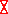 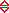 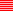 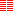 123
MannaMinistry of “The Two Witnesses: Revelation11”, “Eldad-Medad: Numbers11”, “Measuring Witness: Zechariah2 & Isiah19” and from GHalbyGHoran {“Companions of the Inscription-
أَصْحَابَ الرَّقِيمِ  of (18:9) and Poor People-مَسَاكِينَ, The Boy-غُلَامُ & The Two Orphan Boys-غُلَامَيْنِ يَتِيمَيْنِ of (18:60-82)”}  and also  {“Creature of the Earth  or  Dabbat Al-Ard - دَابَّةُ الْأَرْضِ : (27:82) & (34:14)”}
Genesis 11: The Tower of Babylon and Language
[Beyond LingualForms & He is] for Those who [are Meant to] Believe [by WearWord-ing the ImmuneAmenהֶאֱמִ֖יןآمَنُواArmor of IronAhh Against DarkדָּרַךدَرَكًاQ(20:77) IronSickles of DurgaDragon], [& thus for ThoseMeaningFullWords He is] TheGraceFullGuidance=(YahHead:J(ah)udahH3063يَهُودُיְהוּדָה-يَهْدِيHod1935هُدًى لِّلْمُتَّقِينَהוֹדQ(2:2)اهْدِنَاQ(1:6))-ing IronSWORD:
[=(ChinSelectPickingچیندن-چینودChinvat)+(PeretûmYasnaAhh:Colossians(1:18)πρωτεύωپرتو پلPróteuóG4409IronAhhyBeaconBeamBridge)=Eden-y-Preeminence] & Cure=SpringOfSpeaking SophiaG4678σοφίαQ(16:69)מִשְׁפָּט֙شِفَاءٌ[=SpreadTongueGen.(3:24) of Summoning Cure]." & those who do Not Believe- in their Ears is [Dharmic]Deafnessوَقْرٌ [for Hearing the WideSide of SummoningSpeakSWORD], & He is upon them [with Baha’i BlindnessJohn(9:41)] HiddenCamouflagedعَمًى. Those are being Called from a Distant [Pit]Place].”}.}}}}.  
Although it’s Beyond the scope of this Chapter,  but it is Healthy to Recap & Summarise our Talk about SOURCE of The TruthFull TalkTablet by Drinking a Lingual DewAhh from Daniel that is about The AllAhhy Engine BehindAbove Language. It is Important to ReMind the Human Reader that Explanatory Humanكَمَثَلِ آدَمَCharacteristicsQ(3:59) are All that we have to Throw at {“EventHorizon&EdenyStripOf:ABSOLOUTE=IronAhhyBindBandageBoundaryOf:SINGULARITYEng.SAMADName#68-H6775-6صامِد-ضِمَاد/ضَمَّدَ-الصّمَدצָמַדQ(4X4X7:2)”} in order to Explain THE ABSOLUTE LOVE = (SALAAMالسلامשָׁלַם)-y-(SAMADالصمدצָמַד-SUN-SOURCE-SINGULARITY) = {“Daniel(7:9) I beheld till The [24 Elderly] Thronesكُرْسِيّכָּרְסֵא were CastDownE.RemahH7412رَمْيרְמָה[into Firmamental FlightFruit], & Allahاللهאֱל֫וֹהַּ-y “AncientOfDays:AttiqH6268עַתִּיקعتيق YomH3118יוֹםيوم” Opened TOP-THRONE PUPIL ערשARSHالْعَرْشِ الْعَظِيمِQ(9:129/27:26) and DwellיָשַׁבوَثَبSatShone-YethibP.H3488اِتاب [On KetThabH3789الْكِتَابِכָּתַב:تابِ+كِتTabnithH8403تابانתַּבְנִיתTablet:EySaAhhy IRISA.P.G2463ἶΡΙΣعَرَضRev.(4:3)], Whose Garment:Grace-Full-Glare-GlanceE.LebushH3830لِبَاسُ=AhuraMazdaاحورا-اهورا-مَزِيد-آزادאֲזָדAhhy-EYE-LIGHT is AHURAחוּרحُورٍ عِينٍH2353/4/7/8=Q(52:20/44:54)חָרַרHOT-WHITE as SparkelingSnowETalajH8517تَلَأْلُؤ+لُجَّةًתְּלַגQ(55:22)+Q(27:44):שָׁ֫לֶגثَلْج [and Causes EySaAhh=LowerArshالْعَرْشערש-عَدَسَةעדשהLens=חוּרحُورٍAhuraEyeعِينٍעֵיןGroomOfBrideAhhQ(44:54/52:20)
BeComes WhiteLookSnowySlateLukeRevelation(1:14/2:17)=LeukosG3022λευκόςلَوْحٍ مَّحْفُوظٍQ(85:22)-y-LuchnosG3088λύχνοςLuachH3871ל֫וּחַ], and THE [حارّחָרַר-حَرَمחָוַרAhuraMazdaAhhy] AURA-HAIR-WARM-VOICE of His RAISEDרֵאשׁرأسHEAD-THRONE-FACE-EYE-SALAAM-SPRING Like THE PURE-GOOD LUCK-CLEAN-NIKE-NICE-NEQEH5343/55נְקֵאNEKUHP. نکوه-نیکی WOOL-LIFE-BELIEF-LONGEVOUS&LIVELY LIGHT-AMARA.P.H6015 عَمَرעֲמַר [[Who DELUGES-FLOODS OUT-OMERH6016غَمَرעֹ֫מֶר and AMARH559-60أَمْرُهُאֲמַרSAYS-UTTERS-ORDERSGen.(1:3) FORGIVEFULL FIRE-FROST of YOM-KIPPUR-y-KPHOWRH3713-22כְּפוֹרKAFURPsalm(147:16)-Exodus(16:14)-Q(76:5)Sin-COVERING-ATONEMENT-CLEANING-CHRISMAHH into ChristKarimy CUPכּוּשׁكُوْزכּוֹסكَأْسٍQ(76:5):CAVEالكهفAsuraAhh#18HigherHeavenCone:HolyGrail:RockyRufugeمُلْتَحَدًاQ(18:27)]]. His [♥יִשַׁ֗יیسयशἸησیزدانYAZDANQ(2X18:1)♥-y]EYE:YASPER-y FACE=(YASPISἴασπιςיָשׁפֵהیشمRev.(21:11,18))-y-THRONE=KORSEH3764كُرْسِيّכָּרְסֵאQ(2:255)CHARIOT is Like “The RhapsodizeingYouthLifeGiving FlameAhhE.ShebibH7631שְׁבִיבָאشَبَّبَ-شَبَاب= CausalCordEncircling FireAhhE.ShabibH7632/5439سَبَبًاשְׁבִיב.סָבִיבQ(18:84)” [[=YASmine FireAhh Who Is-EyS {{“♥(IntentGazeLookRegardWishWillPower)+(SavingDrivingDelivering EncompassingOpeningVASting)Eng.S.A.PIE-RootTvashtarSan.त्वष्टृ-विस्तारوشتVASeAhhName#45وَاسِعٌ-وُسْعَهَاQ(2:115/286)YASHaAhhH3467יָשַׁע وَسِعَ كُرْسِيُّهُQ(2:255)ShaahH8159يسَعَى-יִשְׁע֖וּ-שָׁעָה-سَعَى=
(EXIStenceساعَةשָׁעָהTime)+(ISיֵשׁایز-YESH-यश-شَاءَ-يَشَاءَ-YESیس-ISSue-EASe)-ing=YaHuVaShAhhH3091یاهووَسِعَיְהוֹשׁ֫וּעַQ(2:255)-ing♥”}}]], and His [CHARIOT-FACE-THRONE-EYE’s] ““Wheels:Swirling7SkyFirmament:CounterClockWiseWhirlWordingPENقَلَمِ:TurningTrunkOfTurTreeTemple:GHelGHel-GHolGHol-GHalGHalH1534/37قِل قِل-قُل قُل-قَل قَل-قال قال-גַּלְגַּל”” as BurnAhhدَلَقדְּלַקy FireAhhENERgy=LoveLight=N♥o♥o♥o♥RنورNurH5135נוּר-NerH5216נֵרنارN♥a♥a♥a♥RAsuraAhh#24.Daniel(7:10)A[n EySaAhhy]Riverالْأَنْهَارُנְהַ֣רQ(2:25)[Of7ThundersRev.(10:3) Of] FireAhhyLoveLight=N♥o♥o♥o♥RنورNurH5135נוּר-NerH5216נֵרنارN♥a♥a♥a♥RAsuraAhh#24 נָגַדنَجَدَIssuedיָצָאGen.(2:10) and StraightlyBirthedForthصِرَاطٍ مُّسْتَقِيمٍQ(2X18:4/1:6) and NozzledتَنزِيلَנָזַלQ(2X18:5) and Tunneledנְפַקنَفَق=BreathAhhנָפַחنَفَخ-ed-like-RuachyRiverAhhGen.(2:7)-Q(15:29/38:72) [Through PEN-FLUTE-TRUNK] from Before:Footstep:InFrontOf:GHadamA.H6925قَدمקְדָמֵי HimHolySelf; Thousand by Thousands Ministeredיְשַׁמְּשׁוּנֵּ֔הּشمسونهSALAAM-SUN-SOURCED Ahhround HimHolySelf, and TwelveרִבּוֹThousand times TwelveרִבּוֹThousand StoodAroseE.GHumH6966قَوَام-قِيَامקוּם-الْقِيَامَةِAsuraAhh#75 Before:Footstep:InFrontOf:GHadamA.H6925قَدمקְדָמֵי HimHolySelf and The [ChristKarimy] CourtJudgmentReligionEng.DinH1777يَوْمِ الدِّينِדִּיןQ(1:4)RockyRimDayDoor=EySaAhhyMoonBook [Who was StraightlyIssued from YAZDAN-y MOUTH]
“Babylonian Sorcery” , “Post Flood Perversion” , “TowerWell of Babel” , “Gog&Magog”  based on [Q(2:102) & Genesis11] and their Complementary Verses  :
124
MannaMinistry of “The Two Witnesses: Revelation11”, “Eldad-Medad: Numbers11”, “Measuring Witness: Zechariah2 & Isiah19” and from GHalbyGHoran {“Companions of the Inscription-
أَصْحَابَ الرَّقِيمِ  of (18:9) and Poor People-مَسَاكِينَ, The Boy-غُلَامُ & The Two Orphan Boys-غُلَامَيْنِ يَتِيمَيْنِ of (18:60-82)”}  and also  {“Creature of the Earth  or  Dabbat Al-Ard - دَابَّةُ الْأَرْضِ : (27:82) & (34:14)”}
Genesis 11: The Tower of Babylon and Language
was OpenedPlacedShoneIlluminatedLusteredRev.(20:12)YethibP.H3488اِتابKetThabH3789وَوُضِعَ الْكِتَابُכָּתַבQ(18:7X7)TabnithP.H8403تابانתַּבְנִיתTablet-ed, and then {“The IronAhhy ZebraZaburStrips::PraisingFoilFlutesזָמַרزَمَّرَ-زُبَرَזבורالْحَدِيدِQ(17:55/18:96/39:73)::PsalmingSheetsQ(2:71)H7897شِيَةَשִׁיתOfZamaringZabarزُمَرًا-زَبُورًاH2167”} with SapphireصفراءסַפִּירYellow ColorOfGoldenGrace::TruthFullyTooting::ScreamingVoiceWhistleSefirotסְפִירוֹתصَفِير were OpenAhhפְּתַחالفاتحة-edAsuraAhh#1 [and Like IronAhhyEmantions::MeaningMarks::      ShalomingSheetsQ(2:71)-H7897شِيَةَשִׁית&BattleBadges were Cast on ShekinAhhy Shoulder of CowChrist to Prepare HimSoularSelf for WellComingنَفْعًاBenefitingQ(20:89) CountCallUp:SapharH5608סָפַרصَفَر-ing His BeautiFaithFull BrideAhh and also for LogicalBattle with DarkDharmaDirt & BuddhicFalsehood and Cypheringصِفْرסֵ֫פֶרZeroingضَرًّاQ(20:89) the Meaningless Zeros of Nazi Amnesia and Nirvanic Oblivion like Yogis, Tantric TransJinnDarts, Krishnian Hypocrites, Soma-Stoned Hindus, Baha’i Bricks, Homosexual Zeros of Vanity and ParasiticPlagues-HelliocentricScientists-SickPsychologists of Parvatic Pit.]. Daniel(7:11) I beheld then Because of the Voiceקָלقال of the Great[ly-LieFool] Words:Mullahمُلاّמִלִּין-اِمْلاء which The [11th] Hornקַרְנָ֖قرن[:ArunaPenis&itsPolinatedScientists=TheLittleHornDaniel(7:8)=ScientificKaliRaised-ELAMलंH5867עֵילָם.عَلَم-عَليمJeremiah(49:34-38)= HateFoolyErectedيَصَّعَّدُQ(6:125)Lingam] had SpokenاِمْلاءמִלִּיןDictated[=Indoctrinated:Educated to the whole world and Because of Devaki-Dictated-Words مُلاّמִלִּין-اِمْلاء such as (1)Rig Veda Rhetoric of Reptilian Reincarnation, (2)Darwinian Evolution, (3)Heliocentric BullCrap, (4)ThroatChakray-Psychology that is Based on DharmaS.धर्मDaramP.Aدار(م)HoldE.-ing to DharmicEmptinessGen.(1:2)Tohuتهیתֹּ֫הוּ, DharmicVanityGen.(1:2)BohuH922بیهودهבֹּ֫הוּ, DharmicDrynessGen.(1:2)ChoshekH2822خشکחֹ֫שֶׁך, (5)RottenInsults-of-SalmanRushdie-ic-Reptiles (6)DurgaDragon-ic (DaathH1847דעת‬دَعْوَةDathH1882دَعْوَىדָּתDANIEL(7:25))LGBT-Law-AshtrayAllegationKnowledgeInvitationDANIEL(7:25) to Nirvanicनिर्वाणناروانNoRunरवण and (6)JinnEthicalChangeOfTimeزمانזְמַ֥ןDANIEL(7:25)FabricationFalsificationFakeDistortionOfTimeزمانזְמַ֥ןDANIEL(7:25)ShenaH8133שְׁנָאصَنَعَ تَصَنّع-مَصْنُوع through QuantumTheories & NASA-Produced NoneSenses & BigBang Theories with 13.7 Billion Light Years in Annihilation  Diameter that is Opened through Ill Imaginations of Zen Zombies & Helliocentric Spiders & Nazi Scientists & Pollinated Primates & Ashtray Artists & JinnNous-ed Nun-ions of The 11th Horn=Barack Prick OmBaMa=AgnicApe] : I Kept Looking until the ABUDdhanBeast[=VainVirus=ParvaticParasite] was Killedקְטַלقتل [by EYZADایزد’s عیسی EySaAhhyالْأَمِينُImmuneالرُّوحُSystem], and his [6 Pieces-y] Bodyقسمتגִּשְׁמָא [=Baracky Swastika שִׁשֵּׁאתִ֔יךָ سَوَاءِ سِتّ تیکه✡स्वस्तिकEzekiel(39:2)] BlownUpPopedBlastedDestroyedDispersedBADlyBUDDedE.ABADP.A.E.San.H7बुद्धبَدَّدَאֲבַדبد, and Givenיְהַבوهب to the Burningیوقدיקֵדַ֥ת Flamesعيشאֶשָּֽׁא [AmenAhh]. Daniel(7:12) As concerning the rest of the beasts, they had their dominion Taken Away: yet their lives were prolonged for a season&time.Daniel(7:13) I Sawحَازחזה in the Nightלֵֽילְיָ֔אاللَّيْلِQ(81:17) Visions, Behold, One like Sonבַ֥רبَرَّ of HumanKindאֱנָשׁأُنَاس Came with The [VerticalPillarعمودעַמּ֤וּד of YasmineAhhy] Clouds:AhuraAhhyEyeTitleAppearanceE.AnanH5049-51عَنَانעָנַן-عَنْوَنAyinH5869חוּרحُورٍ عِينٍQ(52:20/44:54)חָרַרمَعِينٍעֵיןQ(23:50) of Heaven[ly BrideAhh Who After being ExhaledExiledנָפַחنَفَخGen.(2:7)-Q(15:29) into EgyptianNightTime was InhaledAhh-edH5315تَنَفَّسَנָ֫פֶשׁQ(81:18) by HimSoularSelf=MessiaAhhnic MisbahQ(24:35)MiSABAמּ֤יסבאח الْمِصْبَاحُ as His ZoroEastern-ian WindAhh of {“SABAצָבָאTsebaothصَبَا=الصَّابِئِينَ مِنَ الْمِصْبَاحُ الصُّبْحِQ(2:62/5:69/22:17)+Q(81:18)=Q(24:35)SABIAN-SpentaMainyuسپنتا مینیو”}], and [Marriedزَوَّجْنَاهُم Q(52:20/44:54) BrideAhh&EySaAhhyEyeCloud] CameAhhאָתֵ֣הآتِي to THE Allahاللهאֱל֫וֹהַּ-y “AncientOfDays:עַתִּיקعتيق יוֹםيوم”, & They[eir EyeGaze] ReachedBroughtStretchedמְטָאأَمْطَي Him to RightHandSide:Underneath:Below:Footstep:BeforeقدمקְדָמֵיRev.(3:21) THE-TOP-THRONE=HimHolySelf[and NOT on ‘The Same Level’ as Trash Translations of Rev.(3:21) have Misinterpreted]. Daniel(7:14) And Upppp There was Given to HimSoularSelf ““TheWitnessed:Binah-yבִּין سُلْطَانٍ مُّبِينٍSultanHoodH7985שָׁלְטָןQ(27:21,40:23,51:38)=TheVictorious:Nazareth-yسُلْطَانًا نَّصِيرًاQ(17:80)Sovereignty””, and GloryHonourDignityE.YeqarH3366יְקָרVagharA.وقار was Given HimSoularSelf, and TheTearFullTitleعَنْوَنעָנַןOfKingDomeEng.MalkuthH4437מַלְכוּתمَلَكُوتُQ(23:88/2X18:83)=RightousNest MolkQ(55:44)مَقْعَدِ صِدْقٍ عِندَ مَلِيكٍ:لَهُ مُلْكُQ(57:2) was Given to HimSoularSelf [Ahhlong with MasterAhhyTitleOfMaalikH4428مَالِكُמֶ֫לֶךQ(43:77)OfالْمَوْتِDeathמָ֫וֶתQ(32:11)&HadesإحداثᾅδουRev.(1:18)] , that All People, All Nations, and All Languagesלִשָּׁןلسان, should ““PalachA.H6399حَيَّ عَلَى ٱلْفَلَاحפְּלַחAdhanVerseAhhPelkP.پلکSalvationalServe:ChrismAhhCultivate:ProsperousProstrate RuachyRevere:OpenEyelidUntoEng.”” HimSoularSelf [as Their SalahH6739,40صَلّىצָלָהSelahH5542,49صلاةסֶ֫לָהSailسَيْلSaluteسَلَّסָלַלSalawatQ(2:3)=Psalm(3:2)-Singing قطبPole] and
“Babylonian Sorcery” , “Post Flood Perversion” , “TowerWell of Babel” , “Gog&Magog”  based on [Q(2:102) & Genesis11] and their Complementary Verses  :
125
MannaMinistry of “The Two Witnesses: Revelation11”, “Eldad-Medad: Numbers11”, “Measuring Witness: Zechariah2 & Isiah19” and from GHalbyGHoran {“Companions of the Inscription-
أَصْحَابَ الرَّقِيمِ  of (18:9) and Poor People-مَسَاكِينَ, The Boy-غُلَامُ & The Two Orphan Boys-غُلَامَيْنِ يَتِيمَيْنِ of (18:60-82)”}  and also  {“Creature of the Earth  or  Dabbat Al-Ard - دَابَّةُ الْأَرْضِ : (27:82) & (34:14)”}
Genesis 11: The Tower of Babylon and Language
and His Dominion=SultanHoodH7985سُلْطَانًا نَّصِيرًاQ(17:80)שָׁלְטָן is an EverlastingEdenPEN=StandingElamGHoranAhhעָלַםعَلَّمَ الْقُرْآنَQ(55:2)-H5957 Dominion, which shall Not pass away, and His Kingdom=MalkuthH4437מַלְכוּתمَلَكُوتُQ(23:88/2X18:83)-y-Molkلَهُ مُلْكُQ(57:2)OfRightousNestمَقْعَدِ صِدْقٍQ(55:44) that which shall Not be destroyed.”}. And so EySaAhhy Engine of LanguagedSounds has Made the 22LanguagedLetters & then has SubjugatedQ(21:79)سَخَّرْنَا=TakenاتَّخِذِQ(16:68)=Blessedبَارَكَ فِيهَاQ(41:10)=Hover-edرَخُوَרָחַףGen.(1:2) the Language with His HeavenlyHoney=Iron-MeaningMedium of (לוגוסLogosλόγοςبَالِغَةٌG3056-y-حِكْمَةٌChokmahH2452חָכְמָה)Q(54:5) so that After our TemporalFall from “PrimordialPledge-الست بربکمQ(7:172)” of Edenعیدעֵ֫דֶן-y-EidEternity we could Use the MeaningFullyBlessed="BarukH1288تبارکבָּרוּך Allahאֱל֫וֹהַּاللهH433"-ing  Language to TillעָבַדGen.(3:23) the Ground & WordWalk toWardWord The SalvationalServeحَيَّ عَلَى ٱلْفَلَاحפְּלַחAdhanVerseAhhپلک OfSultan. It is the {“IronAhhy Armor of MercyFullMeaning=ForGiveFullFireAhhedOfGoldenGraceRev.(3:18)= YellowEmanation of Sapphireصفراءσάπφειροςסַפִּיר-y-SefirotסְפִירוֹתصَفِيرSCREAM=GoldenGlareFireROAR-ChorusRev.(3:18)ChrusousG5552χρυσοῦςKhorushanKhorshidخروشان خورشید  from The Face LikeMatthew(17:2) THE-SALAAM-SAMADالصّمَدצָמַד-y-SUN-SOURCE with ShineShaloming LoveLight”} Behind the Language that Makes It an Immune System of AmenAhhy LoveLight Against KrishnaCorrosion of ScarletSounds. Regardless of Locality, Language & Time, whether we are in Mecca or Mexico, IT is This SalaamFireAhhRev.(1:14)  from EySaAhhy LaserPEN=GHalGHalH1534/37قِل قِل-قُل قُل-قَل قَل-قال قالגַּלְגַּלDan(7:9)-ing-GHALAMOSG2563ΚάλαμοςالْقَلَمِAsuraAhh#68=KAleóG2564-CALL-Καλέω-ing-IRON ROD=WhirlWHEELing FLUTE ErectedElamعَلَّمَQ(55:2)SWORDGen.(3:24) of RoaringGHoranAhhالْقُرْآنَQ(55:2) Under ((CHARIOT-FACE-יִשַׁ֗יयशیسΙαςEYZAD-EYE-AUTHOR-Allahאֱל֫וֹהַּاللهH433)) that CalmsReconcile FlamesPrimordializesTruthifiesCALLsBurnsتَصَلَّى-أصْلِيّQ(27:7/28:29/20:10)SalehH6743צָלַחصَالِحSalahH5545סָלַחصَلاَح the Mosesian HeartAhh and BoilAhh-s the MariaSabinaAhhy  BloodAhh by Emission of Many “Says-Says-Tells-Tells-Talks-Talks” Voices-&-LifeStoriesRev.(1:15) from HimSoularSelf. It is MannaMushroom that Makes, Catalyzes, Clarifies or Confuses the Language. Manna and hence Language is the Real Engine of Time. Talk is the Real Ticking of the Thinking Time. This Crucial Point in CowCreation of Human is Highlighted in Genesis14 and in the Very Beginning of the Salve-y AsuraAhh of AR-RAHMANName#1רַחֲמָנִיּוֹתالرَّحْمَـٰنِ AsuraAhh#55=THE MOST MERCYFULL Whose Most MercyFull ReWardWord to us Is His EySaAhhy GHoranقُرْآن קָרְאֵ֖נकीर्तनGHalamosΚάλαμοςالْقَلَمِQ(96:4)-John(1:1)-Q(55:2)=His YAZdahیازده11th FINGERExo.(8:19) that Saves us from {Retard Rhetoric of Parvatic Prick=11th&LyingLittleRascalזְעֵירأزْعَر HornDan.(7:8)=ScientificFalseFlag&Phallus of Osiris with VainVoice of Millions of Scientific Mouths & Apish Psychologists:ShiqqusH8251שִׁקּוּץψυχήशक्ति釈سقطSakathH5535סָכַתساكِتSkotosG4655σκότος+Logists}. AllAhh’s MessiaAhhnic PEN either Purifies the Time with Halal Manna and Saturates it with Sweet WaterWord or Let it Remain Oblivious, Poisoned, SinFoolySunk in Scarlet SEX and Cold like Agnic Time of Soma-Stoned Scientists. Punctuated States of Lingual Evolution like that of Genesis14, whether ColdPlunges into PlanckLength-ed Perceptions or JihadyJumps:EySsRaEl-y-Soars to Eden-y-Eternity, are Dictated at Presence of a Lower or Higher Entelechy from MushroomTree of Knowledge of GoodGrace&EvilZen. When we Listen to “Soso Soso” Mushroom Chants of María Sabina, the Mazatec Shaman & Nazareth-y Nightingale from Ruachy Race of Mentioned Souls in Q(18:93), we can See in the interlinear translation of Mazatec Language that “Soso Soso” Means “SaysSays SaysSays” that is an EySaAhhy Indication of Her Exposure to Holy Heat of GHalGHalH1534/37قُل قُل-قال قالגַּלְגַּלDan.(7:9)-ing-GHalamosG2563ΚάλαμοςالْقَلَمِAsuraAhh#68 of AllAhh that we Know as His MotherBookأُمُّ الْكِتَابِQ(13:13X3)-y PEN of Maria&ChristKarim-y-Kid. In fact MaríaAhh SabinaAhh is ReadingReplicatingLanguageingInterpreting UnderstandingالْمُبِينُBinahبیناבִּיןDan.(8:16)-Q(2X18:17)-ing the MilkedMediumOfImmuneIronAhh:MirroredVisionمرئیמַרְאֶהDan.(8:16) of CowChristy LogosLampLens, while She has Eaten what She used to Call as “Saint Children” or MannaMoonic Meat from ChrismAhhy ChristCUP. IT is The AhuraAhhy HeatAhh of the SevenSkyLong WhirlingWheelPEN of AllAhhy YASPER-FACE-CHARIOT Who Gets the Marina Sabina to “Soso Soso” & IT is AhuraAhhy SalaamFireRev.(1:14) of The Same GHalGHalH1534/37قُل قُل-قال قالגַּלְגַּלDan.(7:9)-ing-GHalamosAsuraAhh#68Κάλαμοςالْقَلَمِ Who Gets the MuhammadAhhy HeartAhh to GHaraH7121קָרָאقرأ=Read734TimesRepeated from EySaAhh in such a WarmWay that SilenceBreakingVerb of GHalGHalH1534قُل قُل-قال قالגַּלְגַּל:SaysSays with 1618 Times of conjugated repetition, Finds the Highest Number of Repetitions among All of the Verbs in GHoranقُرْآنקָרְאֵ֖נकीर्तन.
“Babylonian Sorcery” , “Post Flood Perversion” , “TowerWell of Babel” , “Gog&Magog”  based on [Q(2:102) & Genesis11] and their Complementary Verses  :
126
MannaMinistry of “The Two Witnesses: Revelation11”, “Eldad-Medad: Numbers11”, “Measuring Witness: Zechariah2 & Isiah19” and from GHalbyGHoran {“Companions of the Inscription-
أَصْحَابَ الرَّقِيمِ  of (18:9) and Poor People-مَسَاكِينَ, The Boy-غُلَامُ & The Two Orphan Boys-غُلَامَيْنِ يَتِيمَيْنِ of (18:60-82)”}  and also  {“Creature of the Earth  or  Dabbat Al-Ard - دَابَّةُ الْأَرْضِ : (27:82) & (34:14)”}
Genesis 11: The Tower of Babylon and Language
All of the Holy WaterWords and ChrismAhhy Cries that Start with Alien&Iron Letter of GH:ق:Pronounced-asΚ:כָּ:גַּ:ק:Q:γ:के are DewDropped from יִשַׁ֗יयशἸησایزEYSaAhh-y LensTIP:ChrusousChorusخروشانχρυσοῦςSefirotסְפִירוֹתصَفِير:GoldenlySCREAMing-Emanation  of  GHalGHalH1534قُل قُل-قال قالגַּלְגַּלDaniel(7:9)ing-CALLerPEN:الْقَلَمِGHalamosAsuraAhh#68Κάλαμος & that is How we are WaterWord-ed with Victorious Words such as “GHoran:الْقُرْآنَQ(55:2)(MoonBookOfLoveLife)” or “GHamar:الْقَمَرُAsuraAhh#54(MessiahMoon:LesserLightGen.(1:16))” or “GHalbQ(2:97)LebH3820القلبלֵב(AhmadAhhy Heart)” or “GHiamatH6965קוּמתالْقِيَامَةِAsuraAhh#75(DayDoorOfResurrection)” or “GHodeshH6944الْقُدُّوسُקֹ֫דֶשׁQ(59:23)AgathosG18ἀγαθός: KathizóG2523ΚαθίζωKathoziZoroasterPriestکاتوزی(HolyGood)” or “GHaderالْقَدْرِAsuraAhh#97KeterH3803القادرכָּתַר=(CrownedAuthor,Decree)” or “GHaraH7121اقْرَأْקָרָאQ(96:1)GHraphoG1124-5 γράφω(ReadWrite)” or “AsuraAhh#50 Who is Called GH(af)ق(The Holy Letter)” from Whom Eye Coughed my First Scriptural Commentary[with plenty of mistakes in Sep. 2015] after Eye had my LoveLast MannaMoonic Earאֹ֫זֶןآذَانِهِمْQ(18:11)-ing to ChristCaveCUPالْكَهْفِAsuraAhh#18 on 8/8/8 August 8, 2015 and about 23 days after Receiving the Revelatory Help from YaHuYaShAhhیاهُوَالواسِعוֹשׁוּעַ.יְה-y PEN. It’s Healthy to Know that After the Warmly-GHalGHalΚαλεῖ-قُل قُلגַּלְגַּלCALL-ing Verb of “GHaכָּגַּקق-Vوו-Lلל=To Say-Call” with 1618 Times of Repetition in MessiaAhhnic MoonBook of LoveLife, Next Rankings of the Repetitions Belong to Verbs of “To Beكُن=Cone坤Icon乾יִכּ֣וֹןεἰκώνColossians(1:15)كِتَابٍ مَّكْنُونٍQ(56:78)” Repeated for about 1360 Times and then “To Read=GHaraH7121éקָרָאقرأGHraphoG1124-5γράφω” Repeated for about 730 Times and then “To Believe=IronArmorOfAmenAhhH539אָמַן-יָמַן-ἀμήνG281يُؤْمِنُونَQ(2:3)” Repeated for about 540 Times. & so in order to Talk about THE AUTHOR Allahאֱל֫וֹהַּاللهH433 Who Writes with This SevenSkyElongated PEN with an EySaAhhy LensTIP Who ShineShaloms the LoveLight to OutsideNightPage, Eye am going to Focus briefly on THE GREAT NAME of THE-SALAAM-SAMADالصّمَدצָמַד-y-SUN-SOURCE of Meaning and Mercy. In order to Dew That, Eye am going to Apply Two Prophetic WaftWords or Two Catalyzing Enzymes on THE GREAT NAME Allahאֱל֫וֹהַּاللهH433. These Two PhenomenallyFannedE.P.فینPneuma4151πνεῦμα-πνέω4154-ed-PhoneG5456φωνήفَنَاء-s=YasmineAhhyNamesVoices:SpokenSpirits are Words of John&ElijahLuke(1:17). As we Know the Real Name of Elijah is Eli+YASG2243ἨλίαςEl+EYASQ(6:85) إِلْيَاسَ=EliyYAHH452אֵלִיָּה  that Means GODאֵלִELاله  IS YAHיָּה=YASίας=EYASياس and thus when we Replace the Yahיְהֹ with Elאֵלִ in Tetragrammaton, then we Get to YHWHH3068יְהֹוָה=יְהֹ→אֵלִ+וָה=♥אֱל֫וֹהַּH433اللهAllah♥ Who Means&IS&EYS THE GOD-EL=THE ALL GOD. As Simple as This we Get to "La-Ilaha-Illa Allah-لا إله إلا الله"-ing LoveLight that Emanates from Tetragrammaton-y-Table. The rest of the mystical narrations that we hear about          THE GREAT NAME OF THE ONLY ONE CREATOR, are rooted in the Religious Bigotry and Queer Kabbalism that serves the ill interest of Vishnu Wolves in Priest Clothing. If we Pay Healthy Attention to the Interchangeability of YAS:EYS:ίας:ياس:יִשַׁ֗י in eli YASG2243Ἠλ ΙΑΣ=el EYASQ(6:85) إِلْيَاسَ with YAH:יָּה:حَيُّ:إِيَّا in eliy YAHH452אֵלִיָּה, then we can Say that What Arabic&Hebrew LanguageForms that do NOT have auxiliary/predicative/copulative Verb of ISEng.=EYSیز=hIStémiP.H.A.San.G2476सत्त्वἵστημιיֵשׁוּתهست, are Trying to Tell us by Tetragrammaton-y SubjectObject of GOD Means {{“LIVING (Allahاللهאֱל֫וֹהַּ=יָּהYAHيَحْيَىٰ=יִשַׁ֗یسYES) IS یزLIVING because ((HE IS یزWORSHIPPING=YESیز-ing=PRAISING= PRIESTINGپریستیدن=RAISING-YASHA-ingH3467יְהוֹשׁ֫וּעַH3091یاهووَسِعَQ(2:255)ἸησοῦςG2424عیسی-ing=ISSUE ישותVAST-ing::YAShA’AHH8159يسَعَىיִשְׁע֖וּה::ISAIAHE.ESAIASH2268ἨσαΐαςالْيَسَعَQ(6:86) YASHA’YAHH3470יְשַׁעְיָהELISHAH477אֱלִישָׁע-ing=YISHAYH3448يَشَاءיִשַׁיQ(81:29)-ing::WILL-ing-WANT-ing=SUBMIT-ing-LOVE-ing-EYSLAMQ(31:22)يُسْلِمْ-ישלםH7999-ing   ♥HimHolySelf♥))”}}. 
This PRAISING-YES-ing VERB, IS یز The Holiest VERB in EySaAhhy MoonBook of ایزدEYZad. That IS Why MeaningFull MediumForm of TOP-THRONE=SALAAM-SAMADالسلام الصّمَدצָמַדQ(4X4X7:2)-y-Allahاللهאֱל֫וֹהַּH433 IS-ἵσ-یز-YES-यस-יִשַׁ֗-यश at {YES-יִשַׁ֗י-यश-ἵσ-یسAsuraAhh#36}-y-HeartAhh of His EYSaAhhy                     -y GHoranAhh.
“Babylonian Sorcery” , “Post Flood Perversion” , “TowerWell of Babel” , “Gog&Magog”  based on [Q(2:102) & Genesis11] and their Complementary Verses  :
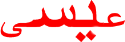 127
MannaMinistry of “The Two Witnesses: Revelation11”, “Eldad-Medad: Numbers11”, “Measuring Witness: Zechariah2 & Isiah19” and from GHalbyGHoran {“Companions of the Inscription-
أَصْحَابَ الرَّقِيمِ  of (18:9) and Poor People-مَسَاكِينَ, The Boy-غُلَامُ & The Two Orphan Boys-غُلَامَيْنِ يَتِيمَيْنِ of (18:60-82)”}  and also  {“Creature of the Earth  or  Dabbat Al-Ard - دَابَّةُ الْأَرْضِ : (27:82) & (34:14)”}
Genesis 11: The Tower of Babylon and Language
Just Like the Energetic NOON of N♥a♥a♥a♥RNerH5216נֵרنارनर=N♥o♥o♥o♥RH5135נוּרنورAsuraAhh#24-ing N-נ‬-ن-न Q(68:1) Who Sits Like an AUTHOR at the Beginning of PEN:الْقَلَمِGHalamosΚάλαμοςAsuraAhh#68 and GHalقالSaysCalls to PEN to GHalGHalH1534قُل قُل-قال قالגַּלְגַּל Καλεῖ= Swirl & Call & Emit CHARIOT-Said SaysSays. In other WineWords,                                         The Holy Power and FireAhh  in  Name  of  EySaAhh  ComesJohn(14:11) from His FATER-FATIRAsuraAhh#35فاطرπατήρپدرपितृS.G3962FAITHERفِطْرَة-ESSENCER-FEEDER Who ISयशΐαςیزἵσYESयसיִשַׁ֗-s=یسAsuraAhh#36-s=prIESt-esپریستش:prAYS:prAISes    THE PRAISEWORTHY  InsideJohn(14:11)  Him. That EyS Why from Before the MedianH4074-Daniel(8:20)מָדַיمادTime, the capital city of Zoroastrianism has been Called After GOD THE FATHER AUTHOR of our EySaAhhy PenWritter as city of {YAZdیزد=EYSatisایساتیس=YASnیسن=KeterکترواכָּתַרGHaderالقادر=EYZadایزد} from Root Word of {YAZeshیزش-ing=Worship-ing=prEYStپریستیدن-ing=prIESt-ing} that Means and Requires {Willing=YISHayH3448يَشَاءיִשַׁיQ(81:29)-ing-For-OpeningTheHeart=WantingToLove&ToTryTHEEYZadایزد-یسAsuraAhh#36}. And now let’s YASha’ahH8159يسَعَىיִשְׁע֖וּה= ESAIASH2268ἨσαΐαςالْيَسَعَQ(6:86)=LoveLook&Try the Tetragrammaton-y-YASpieceG2393ἴασπιςRev.(21:11,18)YASHephH3471יָשׁפֵהYASHmA.P.Sans.یشمयश YASper from AllAhhy Angle that is Digested by Catalyzing Enzyme of John:The BismillAhhy BaptistAhh. First of all, let’s ReMind ourselves that His Holy Name does Not Starts with Jinn-y HookLetter of J-ज and secondly His NameOf={“IóannésG2491ἸωάννηςMat(3:1)=YahChananH3110יוֹחָנָן=YHWH-HananH3076יְהוֹחָנָן=Yah Is Gracious=(HanananحَنَانًاQ(19:13)GraceFully)+Written+WordAhh+From مِّنQ(19:13)+LAdonaH113لَّدُنَّاלַֽאדֹנִ֗-أَدَانَQ(19:13)-y-LampLensLaserPEN of   AhhffectionateحَنَّانחָנַןAllAhh”} is NOT His First&Holy Name That we Read About IT={“Q(19:7) [Father of John is Told After His BeautiFaithFull Prayer that], "O ZachariYaAhhזְכַרְיָהزَكَرِيَّا, indeed We Give you Good Tidings of a [Basiji] Boy Whose [Holy Holy Holy] NAME-Ahh-اسْمُهُ-שֵׁם will Bee {“YahYaAhhיהיהيحيى=יהYAH YAHsיה:LIVEs:IS THE LIVINGEng.HaYahH1961الْحَيُّהָיָהQ(3:2)”}. WE HAVE NOT ASSIGNED TO ANY BEFORE [THIS HOLY] NAME [because NO One has been Supposed=Predestined=GHaderالقادرכָּתַר  to  RaiseيُبْعَثُQ(19:15)FromTheDeadMatthew(17:9-13)+Luke(1:17)=MARK(9:9-13)&BecomesLivingהָיָהحَيًّاQ(19:15) in YaHuYaShAhhy Body For Getting CrucifiedE.StaurotG4717σταυρωθῇسرِدار-On-CedarSedratQ(53:14)سِدْرَةِשְׂדֵרָהTreeOfLoveLife      ]."”}. It is Due of This HOLY NAMEاسْمُهُ-שֵׁם that ♥YAHיהיהYAHيحيى♥ Q(19:7)-y-Yalیلאָ֫יִלMaster has BeCome צאבאיםالصَّابِئِينَSABAصَبَاסבאחQ(2:62)-ian-SuperHero of ZoroEastern-ian-SoularWindAhh. We will Talk in DewAhhy Detail about This Holiest Rapture-Birth of History. As for Now, let’s Use The Blessed BloodAhh of ♥YAHיהיהYAHيحيى♥ Q(19:7) John to WashOff the SpiderRitual Web of Maggot-y Mysticism&Misinterpretations that Rama Rabbis and Cursed Kabbalists of Queer KrishnaScratch and LegionMark(5:9)-y-LocustsאַרְבֶּהJoel(1:4) have Wrapped around Clearالْبَلَاغُ الْمُبِينُLogosQ(36:17). When we Apply the ♥YAHיהיהYAHيحيى♥ Q(19:7)-y NAMEاسْمُهُ-שֵׁם of JohnAhh to the Tetragrammaton-y-YASpieceיָשׁפֵהἴασπιςیشمयश  of YHWHH3068יְהֹוָה, then we Get to the Well-Known Form of {“♥אֶהְיֶה אֲשֶׁר אֶהְיֶהExodus(3:14):(Allahאֱל֫וֹהַּالله+IS+HEلَا إِلَـٰهَ إِلَّا هُوَהוּא+WHO+IS+HaYahH1961الْحَيُّהָיָהLIVINGName#62+STANDINGName#63GHayyamH7011קַיָּםالْقَيُّومُ)Q(3:2)♥”} ={“EHYahحَيَّا-أحْيَا-יְהֹName#62+asher(الّذيוָ)+EHYahحَيَّا-أحْيَا-יְהֹName#62=EYE LIVE(AMCopulative) that EYE LIVE(AMCopulative)”}Exo.(3:14)=Q(2:255) Who is AnswerAhh-ed & MirrorAhh-ed Back by His EySlam-ic Lovebirds in Form of {“♥Q(1:5):إِيَّاكَ نَعْبُدُ وَإِيَّاكَ نَسْتَعِينُ:ONLY-(EHYahحَيَّا-أحْيَا-אֶֽהְיֶ֑ה)Exo.(3:14) we Worship & ONLY-(EHYahحَيَّا-أحْيَا-אֶֽהְיֶ֑ה)Exo.(3:14) we AskAhh for Help♥”}. This Doubled Repeat in ♥YAS IS YAS♥=YAH is YAH=EYE AM that EYE AMExo.(3:14)=Q(3:2)=Q(2:255)-ing Restatement that is AnswerAhh-ed by ChristKarimy eYSaAhh and the rest of CowCreation with ONLY YOU I LoveAhh and ONLY YOU I LoveAhhQ(1:5), is Called SAMADName#68-H6775-76صامِد-ضِمَاد/ضَمَّدَ-الصّمَدצָמַדQ(4X4X7:2)–ing=Coupling (THE ABSOLUTE) With Exclusivity&EventHorizon=BandagingTheBoundaryOf   (SALAAM SINGULARITY). As soon as Allahאֱל֫וֹהַּاللهH433-y ♥YASיִשַׁיΐαςयशایزد-یسAsuraAhh#36♥  is SOLE-SAMADالصّمَدצָמַד–ed=SINGLE-ed Out=ISOLATE-ed, then Spontaneously from That EssenceAhh
“Babylonian Sorcery” , “Post Flood Perversion” , “TowerWell of Babel” , “Gog&Magog”  based on [Q(2:102) & Genesis11] and their Complementary Verses  :
†
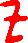 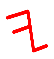 128
MannaMinistry of “The Two Witnesses: Revelation11”, “Eldad-Medad: Numbers11”, “Measuring Witness: Zechariah2 & Isiah19” and from GHalbyGHoran {“Companions of the Inscription-
أَصْحَابَ الرَّقِيمِ  of (18:9) and Poor People-مَسَاكِينَ, The Boy-غُلَامُ & The Two Orphan Boys-غُلَامَيْنِ يَتِيمَيْنِ of (18:60-82)”}  and also  {“Creature of the Earth  or  Dabbat Al-Ard - دَابَّةُ الْأَرْضِ : (27:82) & (34:14)”}
Genesis 11: The Tower of Babylon and Language
eYSaAhhعیسی-y prIESt=StraightPathالصِّرَاطَ الْمُسْتَقِيمَQ(1:6)=صِرَاطَRiverAhhOfFavorAhhQ(1:7)NaemA.H5276נָעֵםأَنْعَمْتَ=WordWayOfTruthCauseReasonJohn(14:6)AlétheiaA.G225ἀλήθειαعِلّة-andLifeExistenceJohn(14:6)ZoeP.G2222ζωήزائوζήσετεزیست-ζῶνزنده=RedemptionRopeAhhQ(3:103/112)ChebelH2256حَبْلِחֵ֫בֶל would HeadWayOutEng.YahudahH3063يَهُودُיְהוּדָה-Hod1935הוֹד HodosG3598ὁδόςاهْدِنَاQ(1:6)-John(14:6). This YHWHH3068יְהֹוָה-y-Assertion-Repetition=(Yahיה)+(וָand)+(YahיְהֹAgain) or אֶהְיֶה אֲשֶׁר אֶהְיֶהExodus(3:14)=هُوَ الْحَيُّ الْقَيُّومُQ(3:2/2:255) or DOUBLED-SAMADالصّمَدצָמַד–ingQ(4X4X7:1-2) of SALAAM SUN SOURCE  is Considered as TWO Golden RingsExodus(25:12&26)=TWO Golden CupsExodus(25:34) of {“FOUR Cornered Cornerstone= Tetragrammaton-y-Tablet=Lampstand’s-FOUR-Cupped-Menorah=FOUR Cornered EySaAhhy ArkCovenant”} of Allahאֱל֫וֹהַּاللهH433-Y-TETRAGRAMMATON; & Then This DOUBLED Repetition is Followed by The Other {“TWO Golden RingsExo.(25:12&26)=TWO Golden CupsExo.(25:34)=Second TWO Verses of PurityPlate:AsuraSlate:Q(4X4X7:3rd-4th)= TWO Repeated Words of “StraightPathالصِّرَاطَ الْمُسْتَقِيمَQ(1:6)صِرَاطَQ(1:7)ToGOD” in Q(1:6th,7th)”}. This is How Tetragrammaton-y-YASper-Tablet=FOUR Cornered CowChristCovenant of LoveLord-y-TETRAGRAMMATON=YASPER-Y TOP THRONE OF FourLetter-y-Allahאֱל֫וֹהַּاللهH433 Gets CloseAhh to HimHolySelf at Q(1:1)=Q(27:30)=  
 =Q(1:1) بِسْمِ1 اللَّـهِ 2 الرَّحْمَـٰنِ 3 الرَّحِيمِ 4  

and then THANKFullyQ(1:2) and TogetherAhh with His Onboard-ed BrideAhh in MannaMoonic HoneyMoon from FirstFeatherPage-y-Prótosπρῶτοςفرا-پرتوRev.(1:11) to LastHardCover-y-EschatosἔσχατοςשָׁחַתسَقَطRev.(1:11)   Echoes Back=Repeats Again  THE-TOP-TETRAGRAMMATON-Y-YASPER-THRONEQ(1:1) by {“EncirclingGlorifyingYAS-prAISe-ing=AllHymnedالحَمْدQ(1:2)HumnosG5215ὕμνοςChamadH2530חָמַד-ing=GHalGHalH1534قال قالגַּלְגַּל-ing=HallélouYASG239Ἁλληλούϊα-HalalH1984הָלַל-ing HallalهِلَالHaloCrescent-ing”} Ahhround HimHolySelf as His HosannaAhhG5614ὡσαννάMatthew(21:9)HosnaQ(20:8)الْأَسْمَاءُ الْحُسْنَىٰcHosenH2633חֹסֶן-y-HajarStoneحِجَابً حِجْرًا مَّحْجُورًاQ(25:53)    
 =Q(1:3) الرَّحْمَـٰنِ 3 الرَّحِيمِ4  
This is How TWO Pole-Paired Rings of FOUR Corner-y-Cornerstone=Q(4X4X7:1-2 and 3-4) would Give More DOUBLE-SAMADالصّمَدצָמַד–ed-SINGULARITY and Exclusivity to  The Only One LoveLord of Heaven and Earth. If any one of These Corners would Fall by Toxic Illusion of Trash Trinity or JinnEthicKali-Modified Fabrications, then Curing CowChristCovenant Turns into Curse and HeartAhh of MessiaAhhnic ArkAhh Breaks for Betraying the Beauty of ONENESS of GOD. The More This UNIQUENESSMatthew(22:37) is Emphasised:Loved:SafeGuarded, The More His Rocky Religion=Unique CowChristCovenant=Nazarethy NeighborhoodMatthew(22:37) and His Monotheistic Residents will be Loved. In Chapter of BDCTN Model, Eye will Show how Three Living LoveLights  are Incorporated into One Good Form=Monotheistic Model that is Given to us by Logos-y Language. Regarding The Words that are Related to Tetragrammaton, there are Two Minor Mistakes that are Made by Isolated Scholars who have not Lovingly Looked at The Love Letters that our Logos-y LambLampLens has Sent to Neighboring Prophets and Languages. Before going further, Eye want to Highlight them. Root of The YahYaAhhיהיהيحيىQ(19:7)-y-Verb  of  HaYahH1961الْحَيُّהָיָהLivingBecomingBeingRevivingExo.(3:14)=Q(3:2), is The Same Root of ChayahH2421/16חָי-حَيَّا חָיָהLiving-AgeE. as it is MeaningFully Used for NamingGenesis(3:20) the MOTHER-EveEng.ChavvahH2332חַוָּהHavaA.P.حواء. Although the H-ה-ح letter in these Words sounds similar and exchangeable to هو-חָ-H-Kh-Ch that is Used in AiringExposingEng.HavaA.P.H1933هویהָוָהChavahA.P.H2331هَوِید-هویداחָוָה , but they are slightly different! As for the Delivering-Venerating-Holy-Priesting-Praising-Vast-ing {YAS:यस:EYS:ίας:ياس:יִשַׁ֗י:यश:YAZ:یزIsaiah(11:1)=Q(72/2=36:1)} that is Used as a ForeignأَعْجَمِيٌّQ(16:103)  WordRoot  in HolyWords like
“Babylonian Sorcery” , “Post Flood Perversion” , “TowerWell of Babel” , “Gog&Magog”  based on [Q(2:102) & Genesis11] and their Complementary Verses  :
In TheName-HaShemהָשֵׁםبِسْمِH2044  Allah-الله-אֱל֫וֹהַּH433  AR-RAHMANName#1רַחֲמָנִיּוֹתالرَّحْمَـٰنِ H7362   AR-RAHIMName#2רַחוּםالرَّحِيمH7349
4
3
2
1
[that LoveMakes with LoveLord by Applaud-ing that  YASیسQ(1:1)IS =] AR-RAHMANName#1רַחֲמָנִיּוֹתالرَّحْمَـٰنِ     and    AR-RAHIMName#2רַחוּםالرَّحِيم                 .
129
MannaMinistry of “The Two Witnesses: Revelation11”, “Eldad-Medad: Numbers11”, “Measuring Witness: Zechariah2 & Isiah19” and from GHalbyGHoran {“Companions of the Inscription-
أَصْحَابَ الرَّقِيمِ  of (18:9) and Poor People-مَسَاكِينَ, The Boy-غُلَامُ & The Two Orphan Boys-غُلَامَيْنِ يَتِيمَيْنِ of (18:60-82)”}  and also  {“Creature of the Earth  or  Dabbat Al-Ard - دَابَّةُ الْأَرْضِ : (27:82) & (34:14)”}
Genesis 11: The Tower of Babylon and Language
YashtAvestaیشتYasnaAvestaیسنهIsaiahE.EsaiasH2268ἨσαΐαςالْيَسَعَQ(6:86)YshaYahH3470יְשַׁעְיָהEliasG2243ἨλίαςإِلْيَاسَQ(6:85), some of the Isolated Scholars have Mistakably Related that ForeignأَعْجَمِيٌّQ(16:103)Root to the {YajatAjjaSans.र्यजति-यजत-यज्ञ-आज्ञाAjadiA.أجْدَى-أَجَدَّ-جَدَاءGiveSacrificeOfferingBenefitE.=YojanaS.योजनVajedNa.#64اِيْجاد-وَجَد-الواجدFindingFashioning HappinessEcstasyE.=AyojanआयोजनYajatiयजतिSans.MagedH4022מֶ֫גֶMagidName#48-#65الماجد-المجیدAll-Glorious-Magnificent-Eulogize-Exalt}; although these Two Name Categories have The Same Meaning, yet their Consonant Constructs are Different. Before we Draw our Final Conclusion about ایزد-יִשַׁ֗י-یسEYZAD-Y-EYE-THRONE-OF-TETRAGRAMMATON, the LoveLast Configuration that we can Easily Get out of DOUBLE-SAMADالصّمَدצָמַד-Y-SINGULARITY-OF-YHWHH3068יְהֹוָה is to BeHold the Name#66 that like a Nazareth-y NailAhh on Cursed Coffin of Trash Trinity, Gives us the BeautiFaithFull FormAhh of YHWHH3068یا هو الواحدיְהֹוָה=YahHuWalVahedوَاحِدٌName#66YachadH3162יָ֫חַדYachidH3173وَحِيدיָחִיד= YahIsHeWhoIsVah(One:Single)=♥יְהֹإِيَّاYahVahوَاحِدٌוָה♥. 
Let us Conclude about SYMMETRICALLY-SAMADالصّمَدצָמַד-ed-YHWHH3068יְהֹוָה= یا هو&یا هو  by Elaborating on the Second H and Say that HEEng.HuWaA.H1931هوהוּ Means=
YHWHQ(1:1)=YaHuWalALLAHאֱל֫וֹהַּH433یا هو الله=YaHeWhoIS♥AllAhh♥
YHWHQ(36:1)=YaHuWalSALAAMשָׁלַםH7999یا هو سلام=YaHuWalYASdanیزدانयशίαςEYZadYایزدयसYESayH3448יִשַׁי=YaHuWalYASHaH3467یا هو وَسِعَיָשַׁעQ(2:255) =YaHuWalYASha’ahH8159يسَعَىיִשְׁע֖וּה-يَشَاءQ(81:29)=YaHeWho-LoveLooks-Worships-Salaams-Exalts-Lives-Regards-YES-es
YHWHQ(3:2)-Exodus(3:14)=YaHuWalHAYAHH1961الْحَيُّהָיָה=YaHeWhoIS-LIVING
YHWHQ(3:3)=YaHuWalHAGHالْحَقِّHuqqahH2708חֻקּוֹתַ֥حَقّانِيَّةHaghiosG40ἅγιοςHūkhtaAves.حوختا=YaHeWhoIS-HOLY-TRUE-REAL-WORD-ACTUAL-STATUTE-SACRED            .that ReasonsActualizes His EySaAhhy WordAhh of (HaghH2706الْحَاقَّةُחֹקAsuraAhh#69=Rev.(19:12&16)=John(16:23)). It is Best to Drink This Hagh-y Honey and IsHaghIsaac-y Essence in TheoLogical FormAhh of{"YaHuWalHAGHTALLQ(16:1)TAALAHA.P.H5927תַּֽעֲלֶ֑הTHEOSG2316ΘεοῦTiتَعالى یا هو الحق"=YaHeWhoIsTheMostHighHAGH::TheTallestTRUTH ::AlahA.H5927العلیעָלָהElyownH5945عُلَوّעֶלְיוֹן-عَلاName#36-#78} 
As it was discussed before, All of these RoseAhhy NameAhhs of our AllAhhy EYZad have Reached to us by MercyFull Means of EySaAhhy BloodAhh that in Zoroastrian and Christian Neighborhoods have been Called as BismillAhhyBloodAhhHosannaAhhyHaemoglobinEng.HaimaG129αἷμαMark(14:24)=Matth.(26:28)HaomaAhhAvestaهَئومهYasnaAhh11,10,9=HomYasht9 that at the End Time has been Sucked Dried by Soma Dracula of DurgaDragon. It is this LogosyBloodWineAhhלוגוסبَلَاغٌQ(46:35) from Haomaهَئومه-αἷμα-هومHomYasht9=Mark(14:24)Ahhy   HomaBird-هما-طائر الهوما(Legendary Bird of SABA-ian Magi)   at The Highest HosannAhhy Nest that has been Running in Holy Blood Vessels of the Holy ProAhh-Phets with High HomamHematA.P.هِمّة-هُمَامSpiritArdorDeterminationأُولُو الْعَزْمِQ(46:35). It is EySaAhh MessiaAhhy HomaBird-طائر الهوما with Haomaهَئومه-αἷμα-هومHomYasht9=Mark(14:24)Ahhy BloodAhh Who has been Grabbing the Holy ProAhh-Phets with His BismillAhhy Beak=GraceFullقَبْضَة القرآنیةGripQ(39:67)=MouthFull Mount and then Taking Them to EySsRaElإِسْرَائِيلَיִשְׂרָאֵל-اِسْراءAsuraAhh17-y-Soarsצִירسَيّر  and Firmamental Flights so that TheyDay can Come Back to Holy Humanity with NamačPahlaviنِمِز-نماز-نیمه خیز-ing=HumbleBendingAvestanYasnaAhh or SalahH6739,40صَلّىצָלָהSelahH5542صلاةסֶ֫לָהSailSaluteسَلَّסָלַל-ing to AllAhh & to His ChristKarimy TurTreeTemple. HairRayRev.(1:14) or BismillAhhy Beak of Homaطائر الهوماBirdBook with Holy HaomaهَئومهαἷμαهومHomYasht9Ahhy BloodAhh is the ONLY Godly Grip to Grab. All of the Sins of History have been Atoned by this RoseAhhy HaomaهَئومهαἷμαAhh.
“Babylonian Sorcery” , “Post Flood Perversion” , “TowerWell of Babel” , “Gog&Magog”  based on [Q(2:102) & Genesis11] and their Complementary Verses  :
130
MannaMinistry of “The Two Witnesses: Revelation11”, “Eldad-Medad: Numbers11”, “Measuring Witness: Zechariah2 & Isiah19” and from GHalbyGHoran {“Companions of the Inscription-
أَصْحَابَ الرَّقِيمِ  of (18:9) and Poor People-مَسَاكِينَ, The Boy-غُلَامُ & The Two Orphan Boys-غُلَامَيْنِ يَتِيمَيْنِ of (18:60-82)”}  and also  {“Creature of the Earth  or  Dabbat Al-Ard - دَابَّةُ الْأَرْضِ : (27:82) & (34:14)”}
Genesis 11: The Tower of Babylon and Language
All of the AllAhhy Artisans and Drunkard Masters like Enoch, RumiAhh, MustafAhh, Yacob, YahYah, Imam AliAhh, Salman Al-Farsiسلمان الفارسي and FerdowsiAhh have been HangOver-ing=Fixing=Natsab-ingH5324נָצַבGENesis(28:12)فَانصَبْQ(94:7)-ing=Tripping=EySsRaElإِسْرَائِيلَיִשְׂרָאֵל-اِسْراءAsuraAhh17-ing=LadderLeaning to EySaAhhy WallWordAhhZachariAhh(2:5) of YaHuWalSALAAMیا هو سلامשָׁלַם-City by  MercyFull Means of the Remembrance WineAhh=HairRay=BirdBeak=RoseAhhy BloodAhh of ChristKarimy MotherShip. As soon as These EyeBalls=GracedGrapes have {ComeBack to SurfaceEarth=PutOnتَسْرَحُونَQ(16:6) their Animal Body} after Their RuachyتُرِيحُونَRambleRevelariesQ(16:6)=SufiSailings= HaomaهَئومهαἷμαAhhHomYasht9=Matthew(26:28)-y-HangOvers from OliveOilAhhy HOMELANDبَلَدٍQ(16:7)TurTreeTempleشَجَرٌQ(16:10), TheyDay have FedإِطْعَامٌQ(90:14) the SheepJohn(21:17) with what TheyDay were Fed=Anointed. In other WineWord, TheyDay would DropUnloadClearEng.ZakatH2135זָכָהزکاةQ(2:43/2:3) the PropheticPayloads=TarshishyTreasures=TripDiaries that their EyeBalls=GracedGrapes=PalmPots have Voraciously Devoured:Witnessed as VisionaryWaterWordلِّلشَّارِبِينَ-شَرَابٌQ(16:10/66)=BismillAhhy BloodAhhمِمَّا رَزَقْنَاهُمْ يُنفِقُونَQ(2:3) from GHoranic Vineyard of ChristKarim={{“♥BeythHaKARIMH1021بیت الکریمבֵּ֥ית הַכֶּ֖רֶםNa.#42=Garden of (Mo-KARIM-ianQ(2X18:27)الْمُكْرَمِينَEyeGrapes) who are (Anointed:CREAMed: CHROMed:KHRISTos-edG5547Χριστός:SERESHT-edAvestaسرشتCRISTOldEng-ed)  by  (CHARMING:CHARISMATICG5486χάρισμαکِرِشمِهKARIMکریمχρώμα)-y (Meeting:EyeTouchingHospitality :QARAHH7136قِرىًקָרָה-قَرِّي عَيْنًاQ(19:26)) with Allahאֱל֫וֹהַּاللهH433 WHO can be SeenRev.(3:21) Right at The EySaAhhy-EyeEntranceمُّدْخَلًا كَرِيمًاQ(4:31) of CHRISMation VineyardJohn(15:1) of (GenerousGraceFull Allahאֱל֫וֹהַּاللهH433:KEREMH3754כָּ֫רֶםKARIMالکریمName#42 CREATOR) PIE Roots=Sar-Ker-Ghrei-सार♥””}}. Once These ChrismAhh-Fedرِزْقٌ كَرِيمٌQ(8:4)EyeBallGrapes, would ComeBack to SurfaceEarth from their WineAhhy Meeting in ChristKarimy  AmPelosG288ἄμπελοςJohn(15:1)=(Am:ἄμعِنَبAnbQ(2X18:34/6:99)أَعْنَابٍ+PlaceπόλιςG4172)=GrapePlaza of BeythHaKARIMH1021بیت الکریمבֵּ֥ית הַכֶּ֖רֶם, then TheyDay BeCome HOMEsick Hearts due to their LongDeathDance Relationship with BeLoved. And so These RoseAhhy Hearts Began to Bleed BloodAhhy Romance Stories about their TruthFull Times in Eden-y Garden OnTopOf/Above/AtTheBackOf EySaAhhy Isthmus and Below AllAhhy TOP THRONE and this is How we Read about These BloodAhhy & Pomegranate-y & Romantic Stories about AR-RAHMAN-רַחֲמָנִיּוֹתالرَّحْمَـٰنِ and His Rocky RimReligion that = {{{{{{{“Q(6:99) And it is He=AllAhh Who Sends Down [YaHuVaShAhhy] RainAhh[=RuachyRiverOfRedemption=PEN-ed-WaterWord] from the [Seven]Sky[Seas Above ChristKarimy CowCloud], and We BringForth with Him[:DecreedRiverOfLife=YASHaيَشَاءיִשַׁי-ed-WillWind] VegetationنَبَاتَGenesis(1:11)[=WorthyWords=PleasantVoices=RomanticLifestories=LogosyLegends= =PsalmingSouls] of EveryKind[=Every 12 TypesGroupsKindsAsuraAhh#39 of HeavenlyStaffs=GemStonesRevelation(21:18-21)=WoodenPostsWithPinealGlandPommelsOnTheirTops= ZamarH2156/2167זָמַר.زُمَرًا من مِزْمارQ(39:73)-ing-IronFlutesBranchedLoopsأَفْنَانٍFanningTwigsQ(55:48) that Cover the Surface of MessiaAhhnicMount=AlborzMountAvesta=EySaAhhyZion= InheritedNewEarthأَوْرَثَنَا الْأَرْضَQ(39:74)=FirmlyRaisedCeilingالسَّقْفِ الْمَرْفُوعِ &YasperFoundationRev.(21:14)=Q(52:5)=AllAhh’s TentTurTreeTempleRev.(21:3)]. We BringForth from Him Greeneryخَضِرًاחָצִיר[=BeautiFaithFull Foliageأَهُشُّ بِهَاQ(20:18) & Fig LeavesGen.(3:7) & Soft&RejoiceFullهَشٌّ بَشٌّ&CharcoalFireCooked TonguesلِّسَانِيFlatBreadsخُبْزٌ هَشٌّQ(20:25,27)=John(21:9)]. We BringForth from HimCharcoalSelf=YasperEySaAhhy  FireWallFoundationZachariAhh(2:5) [12 Kinds of FruitFullGrapes:EyeBalls:Stones:]Grainsحَبًّا ClusteredمُّتَرَاكِبًاMerkaba-ed: :מֶרְכָּב:Superimposed in [Flying] Layers. [And that is Why ChristKarimyالكهف CaveCUP=FlyingVineyard=Flute-Covered Mountain is Called GreenKingDome=Prophet Khidrالخضر‎AsuraAhh#18ChatsirH2682חָצִיר=FlutteringFender:EmeraldSvadhishthana:GreenCushion:Greenחָצִיר.رَفْرَفٍ خُضْرٍRiprapRockQ(55:76)=HosannaAhhyعَبْقَرِيٍّ حِسَانٍCarpetQ(55:76)Of HeavenlyGreenLAND]. & We BringForth from Him[=YASper BedRock of GrateFull GreenLand & ChristCapstone of CanyonOfCanaaniteMinerals] The[Trunkبِجِذْعِ النَّخْلَةِQ(19:25)Of] PalmTreeالنَّخْلِ[=Tree of Knowledge of Good&Evil] from its طَلْعِهَاEmergence[=TaleTellingAppearanceطُلُوعCapCUP=MannaMoonicDawn&Lion-y-Mane-OfTribeOfJudahRev.(5:5) Who ShineShaloms with 12Rev.(21:12) SoularSalveQuail] ConduitsDuctsChannels=LoveLightFull LawsCanonsقِنْوَانٌκανόνας=QANATsقَنَاةקֵין [and like a SweatSalaamWaterAquifer We Get Him Drained with a يَقْطِينٍCotton-ishQ(37:146)Mesh of WhiteMycelium so that His DewDatingDatesرُطَبًا جَنِيًّاQ(19:25)=CubensisyGourdVinesקִיקָיוֹןقَوْقَعَةAgateShellsYonah(4:6)
“Babylonian Sorcery” , “Post Flood Perversion” , “TowerWell of Babel” , “Gog&Magog”  based on [Q(2:102) & Genesis11] and their Complementary Verses  :
131
MannaMinistry of “The Two Witnesses: Revelation11”, “Eldad-Medad: Numbers11”, “Measuring Witness: Zechariah2 & Isiah19” and from GHalbyGHoran {“Companions of the Inscription-
أَصْحَابَ الرَّقِيمِ  of (18:9) and Poor People-مَسَاكِينَ, The Boy-غُلَامُ & The Two Orphan Boys-غُلَامَيْنِ يَتِيمَيْنِ of (18:60-82)”}  and also  {“Creature of the Earth  or  Dabbat Al-Ard - دَابَّةُ الْأَرْضِ : (27:82) & (34:14)”}
Genesis 11: The Tower of Babylon and Language
would Materializes from Underworld] & Reaches Downدَانِيَةٌ to SurfaceEarthالدُّنْيَا [after His LAdonH113,134لَّدُنْלַֽאדֹנִ֗-أَدَانَDinH1777الدِّينِדִּיןQ(1:4)-y-Radiance]. And [We BringForth from EySaAhhy River&BedRock, Heavenly] Gardens of AmPelosG288ἄμπελοςJohn(15:1)=(Am:ἄμعِنَبAnbأَعْنَابٍ+Placeπόλις)=ClustersOfGracedGRAPES:EyeBalls:PilgrimPearls1Corinthia.(3:16) [who DewAhh the ““GoodTopE.TobA.P.H2893طابטוֹב & (12ConcentricTurnsFoldsE.TafkikTavek-sA.H8432تَفَكّكתָּ֫וֶך/طَوَاف-طَوَى-طَوَّاء-GEN.(1:6/2:9)AtaphH5848عَطَّفَעָטַף) in MessiaAhhnic Mount of ((TUWAתָּוֶךְ-TWIST-yQ(20:12Turns)道الْوَادِ الْمُقَدَّسِ الطُّور طُوًىTurTreeTemple)) Who is ShekinAhhسَكِينَةٌ-ed by YAZDAN””; Garden of CounterClockwiseTurningSufiSama-ingمَّنشُورٍQ(52:3) =SwirlingWordShippingRevolvingجَوْبَة-جِفَانٍ كَالْجَوَابِQ(34:13)GephenH1612גָּ֫פֶן-جَفْنَةGrapesEyeBallsDeuteronomy(8:8)=WanderingRunningمَجْرَاهَاQ(11:41)WaterWords] and OlivesZayith H2132الزَّيْتُونَזַ֫יִתQ(24:35)[=GoldlyGoingGenesis(2:11)=Q(43:71)זָהָב.يُطَافُ عَلَيْهِم بِصِحَافٍ مِّن ذَهَبٍFruitsFlightsWhirlWordsفَاكِهَةٌQ(43:73) of TurTreeTemple of "La-Ilaha-Illa Allah-لا إله إلا الله"-ing LoveLife that When They DrainZechariah(4:12) OilAhh from BismillAhhy BloodBasinQ(11:41) Of EySaAhhyEdenArk to TemporalLandscape, then They are Called PsalmingFlutesBranchesמוֹטمتّهE.ZamarH2156/2167זָמַר.زُمَرًا من مِزْمار of FigTreeEng.TeenahH8384وَالتِّينِ وَالزَّيْتُونِתְּאֵנִיםAsuraAhh#95-Numbers(13:23) that can be as Sweet as RumiAhhy Masnavi-i-Ma'navi=Second:Mishnaמִשְׁנָה‬مثنویMeaningمعنوی of MOTHER-BOOK or Bustanبوستان-&-GulistanAhhگلستان-y FigGardens‎ of Master Saadi-Shirazi or HoneyAhhy Ghazals of Master HafezAhhyلسان‌الغیبTongueOfTheUnseen] and [♥ BloodAhhy ♥] PomegranatesEng.RimmonA..French.P.H7416الرُّمَّانَרִמּוֹןRomanceLegendsOfRoseAhhyMartyrsOfLogos [[Closes At Slide 153 These RoseBloodAhhy RomancesالرُّمَّانَרִמּוֹןPomogranates are The Ruachy Rosary Ahhround the EySaAhhy BloodBasin and TheyDay were SlainذبَحσφάζRev.(6:9) Due to LoveLord’s Logos & because of Their AntiSodomy, AntiSriYantraSorcery & CrossCarry-ing WitnessשָהֲדִיالشُّهَدَاءِQ(4:69)TestimonyMartyrdomRevelati.(6:9)MarturiaG3141μαρτυρία
that They BeHeldAhh. That is Why TheyDay are GivenRev.(6:9) the WhiteRobesRev.(6:11) and LoudVoiceWoolsRev.(1:14/6:10) that are Washed in ChristKarimy BloodBasinRev.(7:14). Let’s  Read Deeper about RoseAhhy Rosary of These Pomegranatey Pearls and IronAhhy Men&Women. Let’s Get a PomegranateLogy Degree from ♥LogosySULTANبِسُلْطَانٍQ(55:33)♥. We Read that = [[[[“Exo.(28:33) And beneath upon the [ShineShalom-ing] Shawlשׁוּלشال of It [AllAhh’s EySaAhhy TurTreeTemple Who is Represented in form of a Holy Man with Priestly Garment] thou shalt Make [Martyred] Pomegranates of Blue, and of Purpleارغوانאַרְגָּמָן, and of Red, Round about [as RomanceRosaryالرُّمَّانَרִמּוֹן of Martyrdom Stories] the Shawlשׁוּלشال thereof; and [BloodFilled] Bell[Cup]s of Gold[=WhiteIron] between DayThem Ahhround About [ChristKarimy MasterCUP]: Exo.(28:34) [The WordWoven Order of RomanceRosaryالرُّمَّانَרִמּוֹן is] A [FireAhh-ed-IronAhh=]Golden Bell[Cup of Basiji BloodAhh] and a[n IRGC] PomegranateالرُّمَّانَרִמּוֹןRomanceStory [that has Lead to a RoseAhhy Rapture Due to DewAhhy Resistance Against IsraeliSorcery/Yoga/PsychedelicGangbang/TantricTaoism], A [FireAhh-ed-IronAhh=]Golden Bell[Cup of Basiji Blood] and a [Squeezed] PomegranateJuiceالرُّمَّانَרִמּוֹןRomanceStory [Whose RejoiceFullMeltEscapeDeliveranceBirthZachariAhh(2:7)MalatH4138-4422مَلَطَמָלַטֶمولّدמוֹלֶ֫ד has been FullFeel-ed by Ruachy Reunion with BismillAhhyBELL=ChristCUP of AllAhh. The RoseAhhy Rosary of Pomegranate&WhiteIronBellExo.(39:26) Goes] Ahhround about the Shawlשׁוּלشال of the RobeCloackSash[ShineRev.(1:13)]. Exo.(28:35) And it shall be upon HaroonAhh to MinisterشَرّطשָׁרַתOpenEnter [by SalaamRing-ing The BismillAhhyBELL-Door]: and His GHalGHalH1534قال قالגַּלְגַּלing-Sound shall be HeardשָׁמַעSama [by Shamayim of AllAhhy AhuraAhhMazdaAhh=MazdaAhhyمَزِيدٌQ(50:35)Giver+Of+WhiteAhuraAhhחוּרحَوّر.بَيْضَاءَQ(20:22)] when He Goes to [ChristKarimy Entranceمُّدْخَلًا كَرِيمًاQ(4:31) Who is] TUWA-TurTreeTempleبِالْوَادِ الْمُقَدَّسِ طُوًىQ(20:12) of 12ConcentricTWISTsתָּ֫וֶךطَوَاف Before AllAhh, & when He Cometh out, that He Die not. [And so RomanceالرُّمَّانَרִמּוֹןRosary of AhuraAhhyWhiteRobes would HurrayAhh for RighteousEntry&Sedeghمُدْخَلَ صِدْقٍצֶ֫דֶקTeleportationQ(17:80) from TimeTrash into EySaAhhy EdenEternity and TheyDay would HurrayAhh for RighteousExit&Sedeghمُخْرَجَ صِدْقצֶ֫דֶקExhaleQ(17:80) into TimeTrash. All of These AhamdAhhy & RumiAhhy, HaroonAhhy & EySsRaEl-y-ExitsتَسْرَحُونَQ(16:6)Comingsغُدُوُّهَا شَهْرٌQ(34:12)RainsCriesجَاءَQ(17:81) that TruthFully EffectAhh the Future  CauseCourse of the  Current TimeSlice & also All of These  KawtharyالْكَوْثَرَEntriesأَعْطَيْنَاكَQ(108:1)Ruachyرَوَاحُهَا شَهْرٌQ(34:12)-تُرِيحُونَQ(16:6)Openingsشَرّطשָׁרַת that TruthFully EffectAhh the Past CauseCourse of the Current TimeSlice, are Carried In/Out Through{“♥KAWالكوثرETHEREALاثیریAhhy(AsuraAhh#6X18)♥FaceEyeMouthChestHeartSeaSpring-Of-Nazarethyسُلْطَانًا نَّصِيرًاSULTANQ(17:80)”}.]….… [before Diving to next PomegranateyPotion, let us Remember that “there is an EarthlyAkashicSpace for EveryكُلِّEarthly&HeavenlyWaterWordQ(27:23) and also ]
“Babylonian Sorcery” , “Post Flood Perversion” , “TowerWell of Babel” , “Gog&Magog”  based on [Q(2:102) & Genesis11] and their Complementary Verses  :
†
132
MannaMinistry of “The Two Witnesses: Revelation11”, “Eldad-Medad: Numbers11”, “Measuring Witness: Zechariah2 & Isiah19” and from GHalbyGHoran {“Companions of the Inscription-
Genesis 11: The Tower of Babylon and Language
there is a HeavenlyRegistry=CarouselyCauseCord=ShekinAhhShade for Everyكُلَّ شَيْءٍ أَحْصَيْنَاهُEarthly&HeavenlyWaterWordQ(18:84/36:12). This ChristKarimy CowputerCarousel= EySaAhhyمُّبِينٍ (יָםإِمَامٍ-אֵם-אימאםMother:IMAM:Sea)SULTANسُلْطَانٍ مُّبِينٍQ(36:12/27:21)  is in GoldenTandemConnection with MotherامْرَأَةًHariHellHole through 19Q(74:30) Blessed بَارَكْنَا MountainsالْقُرَىQ(34:18)مُرْسَاهَاQ(11:41)Standingوَجَعَلَ فِيهَا رَوَاسِيَ مِن فَوْقِهَاQ(41:10)قُدُورٍ رَّاسِيَاتٍBowlsTurtlesQ(34:13)=70CubitAhh-اِرانאָרוֹןArkAnchorsسِلْسِلَةٍQ(69:32)IronPetalsالزَّبَانِيَةَזְבַןQ(96:18); and that is Why we See Tandem Pairs of {“RainFloodsOfWaterWordالسَّيْلُ مِنَ السَّمَاءِ مَاءً فَسَالَتْQ(13:17)” AlongWith “FilthyFoamزَبَدًا رَّابِيًاInAkashicAshtrayQ(13:17)”} or Tandem Pairs of {AngelicallySupervised&BirdEyeWatched1Kings(5:16)Q(34:12)وَمَن يَزِغْ مِنْهُمْ عَنْ أَمْرِنَا نُذِقْهُ مِنْ عَذَابِ السَّعِيرِ DevaDeviالشَّيَاطِينَQ(38:37)JinnTribesاُمةעַם that were StoneCarrying1Ki.(5:15)BuildingUpكُلَّ بَنَّاءٍבְּנָאQ(38:37) for SolomonAhhy CivilEngineer His TopGalileeGround TurTreeTemple=AboveMalkuthMembrane-y Mansion:HeavenlyHome:LivelyBrideBuilding:ImranAhhعِمْرَانَעֲמַרAsuraAhh#3-عمارة1Corinthians(3:16) according to TwoOfHisMonthLongWillWindyInhaleAhhsQ(34:12)=1Ki.(5:14) that were Coupled in Tandem with a MonthLongOfHisWillWindyExhalesQ(34:12)=1Ki.(5:14) for DivingغَوَّاصٍQ(38:37)StoneCarvingחָצַבخشاب1Kings(5:15)InعکسAkashicAshtrayOfGalileeGarden=Lebanony1Kings(5:14)White&Silverالْجِبَالِ جُدَدٌ بِيضٌQ(35:27)MarutMountsOfMortalMudInPrithvicPit}, While SolomonAhhy CivinEngineer Who has been Seated at The BismillAhhy Back of CowmmandingCowputerRoomQ(27:40) of ChristKarimy LAdoniram1Ki.(5:14) لَّدُنْ-رامشאֲדֹנִירָם Lays Down the BeComingאָתָהائْتِيَاBlueprintsQ(41:11) that AllAhhy ARCHITECTURE has PredestinedقَضَاهُنَّQ(41:12) for SevenHolySmokyYASmineSkyدُخَانٌQ(41:11) and SevenEggyFlatulencesOfSahasraraSewerageQ(44:10). That is how we Read about Pomegranatically-Protected ParadisePalace that ={{{{“There are ThreeLayers1Ki.(7:4) of Created LoveLight that are Put On Top of Each other, while LoveLord-y FIRE-NOONنQ(68:1) is OnTopOfنُّورٌ عَلَىٰ نُورٍQ(24:35)=1Ki.(7:5)All of Them=Cow&Creation. There is NO Left & NO Right =NO East & NO Westلَّا شَرْقِيَّةٍ وَلَا غَرْبِيَّةٍQ(24:35) in Symmetrical Arrangement of TheCylindricalShaftOfLampstand=StraightSalaamPathOf-Allahالله-To-EySaAhhyLensArk3rdEye= SalaamSpringTrunkWayOf“♥SALSABILسلسبيلQ(76:18) = (SalaamH7965سلامשָׁלוֹם + SabilH7635سَبِيلשְׁבִילֵיPath)♥”. TheMostHolyקדש הקדשיםاقدس القدوس1Ki.(6:16/20)=InnerSanctuary= HighestOfHolyLevels=DobrדְבָּרدُبْرyBehindOfVeil:“(Mo)DebirH1687דְּבִירالْمُدَبِّرَاتِ1Ki.(6:5)=Q(79:5)-y-ORACLE-CowmmandCenter”Of-Allahالله-y-KeterכָּתַרالقادرGHaderأَمْرًاאֲמַרQ(79:5) IS Where AjnaVeilOf2PetalsEyelids-Of{(Logosبَالِغَةٌ-y-حِكْمَةٌChokmahחָכְמָה)Q(54:5)=(ARSHערשPUPILيَحْمِلُ عَرْشَQ(69:17)Carrying)-EySaAhh:IRISA.P.G2463ἶΡΙΣعَرَضRev.(4:3)قوسקשתFOUR-Corner-ArkArc of (IkhlasΚλάσαςالإخلاص‎אח'לאץ(AsuraAhh#4X4X7)PureBrokenNest)} Resides Ahhlong with Binahבִּיןعَلَّمَهُ الْبَيَانَQ(55:4)-y-EyeFormOf {“(4LivingزندهζῷονBeingsوَالْمَلَكُ عَلَىٰ أَرْجَائِهَاRev.(4:6)=Q(69:17) 4FireServing&SurfingSerpants:4IsrafilySeraphimsसराफإِسْـرَافِـيْـل‎صَرّفשָׂרָףIsaiah(6:2)=With3RowsOfEyeCoveredWings=3X2=6WingsOf(Up)Inward/(Down)OutwardLookingEyes:4CedarPolesAcaciaExo.(25:13)) +   ((4X7-4=24)ElderAlmondsParacleticProphets:24GoldenCrownsThronesEyeBallIsa.(6:6)Rev(5:8)رَّاسِيَاتٍ-قُدُورٍBowlsQ(34:13):24ElderHours:24CharocalChambersחָ֫רֶבمَّحَارِيبَQ(34:13)Rev(5:8)-Isa(6:6)) Who are Being Carried Upon (4X2=8ثَمَانِيَةٌHandsOfLowestWingRingRow)Q(69:17)-Ezek.(1/10:21) of 4Living&GHalGHalH1534قُل قُل-قال قالגַּלְגַּל-ing-BeingsEzek.(1/10:13):4Concentrically WhirlWordingהָלַךالْفُلْكَTurningTarshishyWheelsEzek.(1/10:9-10):4IsrafilsSeraphimsإِسْـرَافِـيْـلשָׂרָףصَرّفCirclingWithWingsTipToTipTouching(7EyesOnEachRow,3EyesOnEachWing,((4X7-4)=24)EyesOnEachRow Whose Faces are Like [Lion & AdamyAnthroposPalm & FlyingEagle & ((CherubCharbPers.H3742كَرُوبِيّכְּרוּב-چَربLink::FatGreasyButteryOleaginousOil-y-OxCowCarbonكَرْبُونKarbالْكَرْبِQ(21:76) DistressStrengthHeatWarmthFireForceFervorFeverArdorZeal) Who FireFightGen.(3:24) the CursedColdness with SERVEसराफשָׂרָףسَرَف-ing-GechelH1513גֶּחָלִZeghelP.زغال)Ezek.(10:2,14)-Rev.(4:7)-2Sam.(22:9)]”.}. 4Inside/Outside-Look/Leaking-Creatures can Reach to FullFireFluxCapacity By (DrawingLook:LayingEyeTouchWithoutTouch&WithFour(2Up/2DownMiddle)LookingEyeWingRings=Isai.(6:2)KasahH3680 כָּסָהکشیدن:InsertingFollowingStretchingEzek.(1/10:7)ShalachH7971שָׁלַחشلیک.سَلَكChargingCatchingFireFillingEzek.(1/10:2)MaleaH4390مَمْلُوءמָלֵאمَلَّأَ from ♥SALSABILسلسبيلQ(76:18)RiverPath of "AllAhh AKBARכְּבָר-الله اکبر"-ing FireEzek.(10:15/20/22)♥ Who Stretches Straightly Between TOP PUPIL:PANAHפָּנָהپناهपीनTHRONEIsa.(6:2)SEATExo.(25:21)-Ezek.(10:1)= =(YAZDANیزدان Allahالله) And His (EySaAhhy AuraAhuraAhhEzek.(10:1):ShekinAhhyShadeIsa.(6:2)RegelA.H7272רָ֫גֶלرِجْلArjahaأَرْجَائِهَاQ(69:17)=RainbowIRIS:FollowingFoot) Who Is BeHold:    تَحْمِلُهُ الْمَلَائِكَةُ-التَّابُوتُ فِيهِ سَكِينَةٌQ(2:248)By MiddleWingRing, While Their LowestWingRingOf(4X2=8ثَمَانِيَةٌ)Q(69:17)AdamLikeHandsEzek(10:21)ThatIsLoadedWith24ElderEyes Is Simultaneously
أَصْحَابَ الرَّقِيمِ  of (18:9) and Poor People-مَسَاكِينَ, The Boy-غُلَامُ & The Two Orphan Boys-غُلَامَيْنِ يَتِيمَيْنِ of (18:60-82)”}  and also  {“Creature of the Earth  or  Dabbat Al-Ard - دَابَّةُ الْأَرْضِ : (27:82) & (34:14)”}
“Babylonian Sorcery” , “Post Flood Perversion” , “TowerWell of Babel” , “Gog&Magog”  based on [Q(2:102) & Genesis11] and their Complementary Verses  :
Genesis 11: The Tower of Babylon and Language
133
MannaMinistry of “The Two Witnesses: Revelation11”, “Eldad-Medad: Numbers11”, “Measuring Witness: Zechariah2 & Isiah19” and from GHalbyGHoran {“Companions of the Inscription-
أَصْحَابَ الرَّقِيمِ  of (18:9) and Poor People-مَسَاكِينَ, The Boy-غُلَامُ & The Two Orphan Boys-غُلَامَيْنِ يَتِيمَيْنِ of (18:60-82)”}  and also  {“Creature of the Earth  or  Dabbat Al-Ard - دَابَّةُ الْأَرْضِ : (27:82) & (34:14)”}
Genesis 11: The Tower of Babylon and Language





















AdvocatesShaqadH8245שָׁקַדShahedQ(48:8)شَاهِدًSahedH7717שָהֲדִי}. At The Lowest LevelOfShoulderBladeConnectionToColumn:CostovertebralConnection:KnottedKnop:EqualPalm:BalancedSaucepan:JointHandCuffExodus(25:33-6)=KaphtorH3730/29כַּפְתֹּרKafatAكافَّة-كَفْت-كُفُوًا of The FOUR LivingCreatures, There are FOUR “Ulul’Azm-أُولُو الْعَزْمِ” MessengersQ(46:35) of EySaAhhy LogosبَلَاغٌQ(46:35) of AllAhh. In a WineAhhyWay, we can Look at {MaleCowChrist:ARKCaveکهفCoffinCollection:(آرَنEarningIranARONA.P.H727אָרוֹןالإِران)} Who IS Under {{THRONEG2362θρόνοςTHAYARANA.P.طَيَرَانTARANAS.तरण=FLOATING-RAFT-BOAT-SEAT=Allahالله-y CROWN CHAKRA=YAZDANیزدان-y KeterכָּתַרGHaderالقادرAsuraAhh#97}} , as The {“HoneyCollectingEarningEaringEyeing:أرْيאָרָהأَرَّ-ing-Ajnaआज्ञाThirdEyeEar=TopHardCover of MessiaAhhnic MoonBookChest of LoveLife} Who would OpenAhhSeat BeHold:PathachH6605الفاتحةפָתַחFatihaAhhAsuraAhh#1-Name#18 like {“(Me)PhteachH4668מַפְתֵּ֫חַAsuraAhh#48مِفْتاح-الفتح-ed-(Ta)DebirH1687דְּבִירتَدْبِير1Ki.(6:5)=SecondOpenedPointOfStraightPath =CowChrist-y KeyHole} to {GOD=(N♥A♥A♥A♥R:NerH5216נֵרنارनरN♥O♥O♥O♥RH5135נוּרنورAsuraAhh#24=2X12)-ing NOON-N-נ‬-ن-नQ(68:1)=AUTHOR}; & then Allows to His Management Board of {“2X12:24FlyingScribes:SephersH5612بِأَيْدِي سَفَرَةٍסֵ֫פֶרQ(80:15)HandHeartSlatesصُحُفٍ مُّكَرَّمَةٍQ(80:13)WhoAreRaisedمَّرْفُوعَةٍ مُّطَهَّرَةٍQ(80:14)On-CowClockTower-By-Four-Living-Beings: BrightBararH1305בָּרַר.كِرَامٍ بَرَرَةٍChrismAhhQ(80:16)Conduits=24OpenedEyesAnointedHours=(Mo)BinahH998فَتْحًا مُّبِينًاמִֽבִּינָתִ֥Q(48:1)=AsuraAhh#98ed-Masters”} to Get HimSoularSelf to
“Babylonian Sorcery” , “Post Flood Perversion” , “TowerWell of Babel” , “Gog&Magog”  based on [Q(2:102) & Genesis11] and their Complementary Verses  :
Dew-ing {ARSH-PUPILערשعَرْشَ.يَحْمِلُQ(69:17)Carrying:BeHolding:HoveringIsa.(6:2)UwphH5774عَوْف-عافیةעוּף:الْأُفُقِ الْأَعْلَىٰQ(53:7)-ing:CatchingUp:} To  (AllAhhTopRowPUPIL & His EySaAhhyMiddleRowIRIS RightHandFootPsa.(110:1)). Because These FOUR CedarPoles2Chr.(5:9) of TheMostHighسدرة المنتهىCedarאָ֫רֶזأرزQ(53:14)  1Kings(6:36)Horizon are Extended from TopHardCover of EySaAhhy ArkBookSea to His BottomHardCover and also Because TheyDay are 4Seaboards:4RiverBanks of EySaAhhy RuachRiverAhhRev.(22:1) and also Because TheyDay are 4Muezzinsمؤذن‎אֹ֫זֶןEars of SpokenCowmmand=(Mo)DebirH1687דְּבִירفَالْمُدَبِّرَاتِ أَمْرًا1Ki.(6:5)=Q(79:5)-y-ChristOracleيُدَبِّرُ الْأَمْرَQ(10:3/13:2)”Of-GOD and also Because TheyDay would Get the Entire Residents of {“EySaAhhy TurTreeTemple of GOD=YaHuYaShAhhy Year of GOD =ChristKarimy CowClock of GOD with 24 Eden-y EldersHours of (Eternal-DAY-DinH1777يَوْمِ الدِّينِדִּיןQ(1:4)-John(16:23)”}  to FlyFlightFruit in 12MonthsRev.(22:2)=Q(9:36) into SalahH6739,40صَلّىצָלָהSelahH5542صلاةסֶ֫לָהSaluteسَلَّסָלַלAhhPray/HeatCatch-ing  Cylindrically:CounterClockWisely, MosesAhh Orders Lingually to Build the Wordily Representations of These FOUR SweatSeasons of MeaningMansion by Means of (1)= FOUR [(Na)ShittahH7848شاطِئ-شَطْأَهُשִׁטִּיםQ(48:29)-النَّاشِطَاتِ نَشْطًاQ(79:2)שִׁטָּ֔הنَشِيطShootsExo.(25:13)OfAcacia=(SpiritedCheerfulLively)WoodsFingers] that CrossTheSevenBorders of SevenSkySmokesSpirits and Bring Them to AnimatedVivacious FruitingWordShipingFlying:CollectiveHajj Ahhround GOD; (2)= TheyDay are Represented by FOUR CupolasGobletsQobaH6959קוֹבַעGHabH1354قبهגָּבGabiaH1375גְּבִיעַExodus(25:34)=FOUR NaturalFingersRingsRimsSealsExo.(25:12)TabbaathH2885طبعטַבַּ֫עַת Ahhround {“MessiaAhhMenorahH4501مَنَارَةמְנֹרָהCandlestickExo.(25:34)= Lampstand’sThumbChassisShaft:YarekH3409ورک-یراقיָרֵךExo.(25:31)CylindricalFirmamentGen.(1:6)RaqiaH7549רָקִ֫יעַRaghQ(52:3)رَقٍّ مَّنشُورٍἀρκέωG714 =VerticallyElongatedPENVritraSa.वृत्र-वृत्तVortexوَرْطَةWatchTowerMatthew(21:33)PurgosG4444πύργοςBurugالْبُرُوجِAssurAhh#85”}. In a Smaller Scale and Similar to ChristKarimy CowClock:LampstandAhh, These FOUR SurfingSeraphims:CedarAcaciaFingers have SIX BranchesWings QanahH7070קָנֶהGHanatP.AقَنَاةWaterWayGuttersExod.(25:33)=SIX FlightFeathersWordWingsRev.(4:8)PteruxG4420πτέρυξPerachH6525פֶּ֫רַחExod(25:33) ParehP.پرهParachH6524פָּרַחFarakhA.فَرَّخَ in ThreeRowsIsa.(6:2) and Upon Them are Nested the {(4X7-4Handshakes=24)X3=72 YasnaAhhy Eyes    72ParacleticPearlsCrownsThronesRev.(4:4/6)with24Hours=72Inward/OutwardEyeBallBowlsRev.(4:8/5:8)قُدُورٍ رَّاسِيَاتٍBowlsQ(34:13)=72LiveCoals Isaiah(6:6)ZoomInZoomOutEyeAlmondsExodus(25:33)ShaqadH8246/7שָׁקַדSaghA.P.ساق-سُوقِهِQ(48:29)ParacleticGroomsmenForearmsساعَد:Witnessing
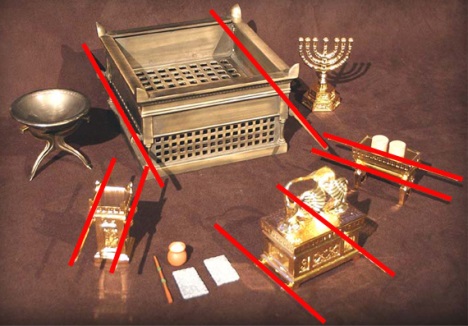 3
†
1
4
2
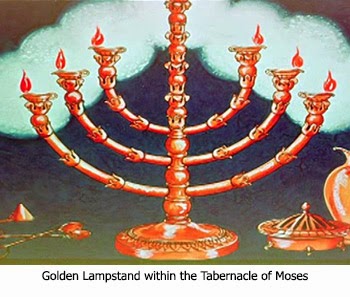 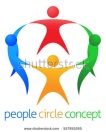 134
MannaMinistry of “The Two Witnesses: Revelation11”, “Eldad-Medad: Numbers11”, “Measuring Witness: Zechariah2 & Isiah19” and from GHalbyGHoran {“Companions of the Inscription-
أَصْحَابَ الرَّقِيمِ  of (18:9) and Poor People-مَسَاكِينَ, The Boy-غُلَامُ & The Two Orphan Boys-غُلَامَيْنِ يَتِيمَيْنِ of (18:60-82)”}  and also  {“Creature of the Earth  or  Dabbat Al-Ard - دَابَّةُ الْأَرْضِ : (27:82) & (34:14)”}
Genesis 11: The Tower of Babylon and Language
to BeCome {“(Ma)Stoorكِتَابٍ مَّسْطُورٍQ(52:2/17:58/33:6)-ed:ShoterH7860يَسْطُرُونَשֹׁטֵרQ(68:1)-ed:LoveLined:WrittenMoonBook”}. NOW that EySaAhhy TopHardCover:3rdEye of IranאָרוֹןالإِرانArk has BeCome [(OpenAhh:Beheld:(Me)Fatihaמַפְתֵּ֫חַAsuraAhh#1-#48-Name#18مِفْتاح-الفاتحة-ed)] → [(CowmmandDecision:(Ta)Debirדְּבִירتَدْبِير-فَالْمُدَبِّرَاتِ أَمْرًا1Kings(6:16/20)-Q(79:5) -(Ma)Amar-يُدَبِّرُ الْأَمْرَאָמַרQ(10:3/13:2)-Genesis(1:3))] → [(Who is Understood:(Mo)Binahفَتْحًا مُّبِينًاמִֽבִּינָתִ֥Q(48:1)=AsuraAhh#98-ed and Turned to WrittenFormOf:(Ma)Stoorكِتَابٍ مَّسْطُورٍQ(52:2)-يَسْطُرُونَשֹׁטֵרQ(68:1) Through TheMostHighlyالمنتهىHoveringالْأُفُقِ الْأَعْلَىٰעוּףQ(53:7)HorizonOfسدرةCedarTreeאָ֫רֶזأرزQ(53:14)-1Ki.(6:36))], Then He Continues to NozzleH5140نَزْلَةًנָזַל-تَنزِيلَQ(36:5/53:13)DownLike (RoaringGHoranقُرْآنקָרְאֵ֖נकीर्तन)RiverOfLoveLife by Reaching to {{“TheThirdTempleEzekiel40-47=HolyHekalH1964هَيْكَلהֵיכָל1Kings(6:3/5/17)=(Mi)ZbeachH4196مَذْبَحמִזְבֵּ֫חַExodus(20:24)AltarOf RoseAhhy&""SubhanSeboG4576σέβωשַׁבְּחֽוּנְسبحان Allahالله""-ing-SmokeSpiritIncenseAhhدُخَانٌExo.(20:24)Q(41:11)+CubensisTableOfShewbreadسلَاح لحم پناه-پهنهשלחן לחם פניםExo(25:30)  … …HIGHER-Half-of-ChristKarimyCandlestickAhhExodus(25:31)WithSevenSpiritsSkiesHolySmokesIsaiah(11:2)-Q(41:12)-of-Allahאֱל֫וֹהַּالله=UPPER-Body-of-ChristKarimy(CottonCloud RuachyRadianceIsaiah(11:1)GezaGhoozeA.P.H1503قَزَعגֶּ֫זַע-غوزه-جَوْزَقWhiteGossypiumHairyCumulusBollOf-{“یاهوسلام-יִשַׁ֗יH3448-یسQ(2X18:1)-ἸησG2424-यशایزدEYZAD-y-YES SUN SOURCEIsai.(11:1)=BRANCHED-Part-of(MessiaAhhyMenorahمَنَارَةמְנֹרָהExo.(25:34):YarekH3409ورک-یراقיָרֵךExo.(25:31)RaqiaH7549רָקִ֫יעַRaghGen.(1:6)Q(52:3)رَقٍّ مَّنشُورٍἀρκέωG714:Lampstand’s ChassisShaftPorchPoleTrunkStreetRev.(21:21)PEN) Ahhround Whom BridalBodyהֵיכָלهَيْكَل is (Eating12MannaMoonicMeals:Publishing12WrittenWaterWords:Cylindrically SwirlingEagleFlyingNesherH5404נָ֫שֶׁרNashrQ(52:3)رَقٍّ مَّنشُورٍing:FlightFruitingφάγωشُغُلٍ فَاكِهُونَQ(36:55-7)GrapeRevolvingجَوْبَة-جِفَانٍ كَالْجَوَابِ.גָּ֫פֶןQ(34:13)-Deut.(8:8)RunningمَجْرَاهَاQ(11:41)تَجْرِيَانِQ(55:50)
:FanningنَشَرَFluting YasmineAhhy ScentAhh in 12MannaMoonicMonthsRev.(22:2):GHalGHalH1534قال قالגַּלְגַּל-ing-DiningRoomsSideChambers1Chron.(28:12)-1Kings(6:5,6,10))”}}. In other Word, HIGHER HeavenGardenजगन्नाथجنةגָּנַןجَنَّتَانِQ(55:46) or BRANCHEDأَفْنَانٍQ(55:48)OvenHekalהֵיכָלهَيْكَل1Kings(6:3/5/17) or Fanningرَقٍّ مَّنشُورٍFluteQ(52:3) Comprises of TwoSpiritSprings=   (5thThroatChakraSpring=AltarOfIncense  that by FireAhhy FEARخَافَAWEיָרֵאأَوْرَىAhhQ(55:46)-Isaiah(11:2) from AllAhh Sends Upppp DewAhhyDaatדעת‬دَعْوَة-دعاPrayersIsaiah(11:2))  +  (4thHeartChakraSpring Who LOVING-ly WaterWords at TearFull TipharahH8597طَفْرَةתִּפְאָרָהتَوْفِير). In the MercyFull Meanwhile that These TwoSpiritSprings=
“Babylonian Sorcery” , “Post Flood Perversion” , “TowerWell of Babel” , “Gog&Magog”  based on [Q(2:102) & Genesis11] and their Complementary Verses  :
+
+
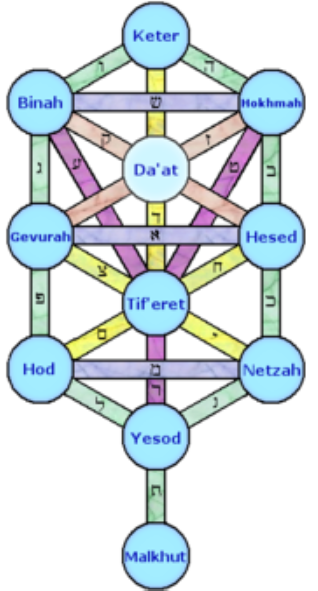 فِيهِمَا عَيْنَانِ تَجْرِيَانِQ(55:50) are ThankFullyTearing and SincerelySmoking, TheyDay are Accompanied with TwoSideGardens of HessedChasidH2623חָסִידحَسَد=Zeal
TasteFull-EnthusiasmFireZestSteam-&-AllAhhy-ArdorJealousyFervorAhh-For-BEAUTY&LOVE-WhoseLovelyFruitOfKindCounselIsa.(11:2)EtsahH6098وعظעֵצָה is Coupledفَاكِهَةٍ زَوْجَانِφάγωQ(55:52) with MightyGardenOfGabrielAhhyGevurahגבורהGabarH1396גָּבַרJabbarجبار. AFTER HIGHER HeavenlyHekalهَيْكَلהֵיכָל Who is FullyAllocatedSubjectedاعْمَلْ سَابِغَاتٍQ(34:11)ToGive  DailyBreadAhhأسبغ علينا في هذا اليوم من خبزنا اليومي&MannaMoonicMeatForFlyingEagleThronesوَلَحْمِ طَيْرٍQ(56:21)  &  To
ReciteSpiritSpeakSmokeمَسْرُود-قَدِّرْ فِي السَّرْدِQ(34:11) With AsuraAhhy AweAhh of ""SubhanשַׁבְּחֽוּנְسبحانH7623σέβεσθαιG4576 Allahאֱל֫וֹהַּالله"", EySaAhhy Ruach EdenyRiver=ChristKarimyEye(Mo)Ayinעַ֫יִן.كَأْسٍ مِّن مَّعِينٍCUPכּוֹסकश्यपكُوْزכּוּשׁQ(56:18) would مَاءٍ مَّسْكُوبٍReachExtend=ProjectCastظِلٍّ مَّمْدُودٍShekinAhhShadeQ(56:30,1) to {“LowerHeaven=NewEarthRev.(21:1)=FutureFortressOfNewJerusalemRev.(21:2)=InnerCourtyardRev.(11:1)-1Kings(6:36)=InheritedEarthأَوْرَثَنَا الْأَرْضَMatthew(5:5)-Q(39:74) =Architecturedمعمار1Corint.(3:16)&EnlivenedعمرBRIDEבֵּ֥יתبیتBuildingOf(♥AmorousImranAhhعِمْرَانَעֲמַרAsuraAhh#3::Amorous(Ma)Amorالْبَيْتِ الْمَعْمُورِQ(52:4)♥)”}. It is in HoneyHere:WorthyWife that HosannAhhyHusband=Teared(Ta)Debirדְּבִירتَدْبِير-Q(10:3)-1Kin.(6:16) Turns into TwoContinualSpiritSpringsEyesفِيهِمَا عَيْنَانِQ(55:66) of {“4thHeartChakraSpring=TipharahתִּפְאָרָהتَوْفِيرQ(23:27/25:53)-y (UlamH197אוּלָם-ألَمّ-أوّلِيّ1Ki.(6:3)-2Chro.(3:4)-Ezek.(40:7-48)VisitingVestibule:OpenPorch) + 3rdNavelChakra: Manipuraमणिपूर-y-CopperBasinHeb.(13:10)-2Chron.(4:1)BrazenAltarמזבח הנחשתمذبح نحاسيةOfBurntOfferingLevi.(17:11)-Exo.(27:1/39:39)EyeAyinעַ֫יִןعَيْنًاSpringOfBlessed CobraCopper:AlchemicallyCleansedDistilledAetherKawtharالْكَوْثَرَQ(108:1)AttarAhhعطر(GH)atherH6279-82اثرעֶ֫תֶרαιθήρEzek(8:11)قِطْرًاQ(18:96)KathairóG2508Καθαίρω تقطیرQetorethH7004عَيْنَ الْقِطْرِקְטֹ֫רֶתQ(34:12)”} that are Accompanied with TwoSideGardens of
+
135
MannaMinistry of “The Two Witnesses: Revelation11”, “Eldad-Medad: Numbers11”, “Measuring Witness: Zechariah2 & Isiah19” and from GHalbyGHoran {“Companions of the Inscription-
أَصْحَابَ الرَّقِيمِ  of (18:9) and Poor People-مَسَاكِينَ, The Boy-غُلَامُ & The Two Orphan Boys-غُلَامَيْنِ يَتِيمَيْنِ of (18:60-82)”}  and also  {“Creature of the Earth  or  Dabbat Al-Ard - دَابَّةُ الْأَرْضِ : (27:82) & (34:14)”}
Genesis 11: The Tower of Babylon and Language
{“Gushing-‘ContinualSuccessiveتَنَاسُخLimitlessRenewable’-EnduranceReplenishment:NatsachH5329نَسَخנצח‎-نَصَح-فِيهِمَا عَيْنَانِ نَضَّاخَتَانِQ(55:66)” + “YaHeWhoAllAhh-ingHeadLightHodH1935هدیהוֹדQ(1:6/2:2)=Guidance”}.   After This BlessedBellyButton that is Full of BabyBasijiBloodAhh and AntiIsraeliChrismAhh, TheInnerCourtyardRev.(11:1)-1Kin.(6:36)=NewEarthRev.(21:1-2)أَوْرَثَنَا الْأَرْضَMat.(5:5)-Q(39:74)= AmorousBrideAhhOf(Ma)Amorالْبَيْتِ الْمَعْمُورِQ(52:4)ImranAhhعِمْرَانَעֲמַרAsuraAhh#3 Reaches ToTheLowestPage=LowerHardCoverOfMessiaAhhnicMoonBook and BeComes Confined= WarmlyHugged:BarrieredByHerBismillAhhyBoulderبَرْزَخٌBarzakhQ(55:20)Bridegroom at ZoroEasternian EySaAhhDoor of TurTreeTempleAsuraAhh#52=ShekinaAhhyTentTabernacle Exo.(25:9)מִשְׁכָּןمَسَاكِنَ-سَكِينَةٌQ(2:248) אֹהֶלاهلLevit.(10:7)OfEdenEidעֵ֫דֶןعید-عَدْنٍ-وَعَدَQ(9:72)-Gen(2:8) -y-MoedH4150وَعَدَמוֹעֵד وَاعَدْنَاكُمْ جَانِبَ الطُّورِ الْأَيْمَنَQ(9:72)-Gen.(1:14)-Q(20:80)MeetingAppointment. As we will Read later on in Detail about 12 StoneTypesبَرْزَخًا وَحِجْرًا مَّحْجُورًاQ(25:53)-Exod.(28:17-20)-Rev.(21:18-21) of TheMessiaAhhMount, The Inner Side of The ParadisiacPartition= LowerHardCover of MessiaAhhnic MoonBook Comprises of Interchangeable {“(DarkGreen=ModhamatanQ(55:64)مُدْهَامَّتَانِ=Khidrالخضر‎AsuraAhh#18חָצִיר.رَفْرَفٍ خُضْرٍRiprapRockQ(55:76)= EmeraldGravelGrapeRev.(21:19):GreenGrassesFlutesForefingers=SmaragdosG4664-5σμάραγδοςZomorodRev.(4:3)زُمُرّدZemorahH2156زَمْرזְמֹרֵיزَمَّرَQ(39:73)) & EYSaAhhy YASper:IASpisG2393 ἴασπιςRev.(4:3/21:11)YASHephehH3471יָשׁפֵהیشمExod.(28:20) Who is Made by YISHayیسQ(2X18:1)יִשַׁיIsa.(11:1)-y-EYZadایزدAhh”}. From the Outside Night, All of TheTripledLayer1Ki.(7:4)Expanse OfHeavenlyHome is Obviously ShineShaloming and can be SeenSalaam-ed Through EySaAhhy EasternGateالْبَابَEzek.(40:22/44:1)Exo.(27:13)Q(7:161)=YASperWallZec.(2:5)OfYASHaيَشَاءיִשַׁי-ed-EshghאֵשׁعشFireRev.(21:18) Who Like A (BurnAhhingBarrierOfChristCrystal:WideEtsemH6106أَجْرٌ عَظِيمٌעֶצֶםQ(3:172)BrickExo.(24:10):HosannAhhyأَجْرًا حَسَنًاHajarالْحَجَرَStoneQ(7:160)+Q(18:2): ChrismAhhyأَجْرٍ كَرِيمٍCurtainCoinQ(2X18:11)) Covers The Entire TurTreeTemple in 12FoldFireFoliageثِيَابُ سُندُسٍQ(76:21) of (GreenEmeraldKhidrחָצִירخُضْرٌQ(76:21)KingDome) that (Bareqat-sH1304-Exo.(28:17)בָּרְקַתQ(76:21)إِسْتَبْرَقٌShinesLights) As {{“♥EySaAhh-y-EyeIrisArcCUPكَأْسٍ مِّن مَّعِينٍQ(56:18)-Gen.(9:13)-of-(PureWaterWord:ToharH2892شَرَابًا طَهُورًاטֹהַרTearQ(76:21)-Exo.(24:10) :ClearChrismAhh)==HosannaAhhyعَبْقَرِيٍّ حِسَانٍCarpetCowCushion:BaqarahالبقرةבָּקָרyFenderQ(55:76)==(RaisingHealingRoofingRaphaExo.(15:26)רָפָא-ing.السَّقْفِ الْمَرْفُوعِQ(52:5)ShaqapH8259 שָׁקַףEpiskoposG1985ἐπίσκοποςCeilingSky:HighCaveRefuge:TentColumn:MisgabH4869-سقيبةמִשְׂגָּבPsalm(144:2)GabH1354قابגָּבEze(43:13)GibahP.H1389גִּבְעָהقبهSongs(4:6)FrameRimBrowHillock) that like Turquoise:FireFreezeφράσσωگنبد فیروزهDomeCopula & LapisLazuliآسمان لاجوردیLovePeaceSky & Aneg.prefix+MethustosG271ἀμέθυστοςRev.(21:20)MuthH4191مات مَوْتמוּת: UnOpaqueUnObscureTablet) would (SaveSeperatePhragmosG5418φραγμόςForghanQ(25:1)الْفُرْقَانَFargmentفرقAsChristCriterionAssurAhh#25الْفُرْقَانَ) between AmorousعمرBrideLife & (الْبَحْرِ الْمَسْجُورِQ(52:6)LakeOfBurningFire:2ndDeathRev(20:14))==AllAhh’s ChristCountenance:SalaamScreen:LowerVisageVajhوَجْهِ رَبِّهِمْ-وَجْهُ رَبِّكَQ(13:22/55:27)وَجْهِ رَبِّهِ الْأَعْلَىٰQ(92:20)وَجْهِ اللَّـهِQ(2:272)
:LoveLord’s LowerArshערשالْعَرْشWith-Wide-Irisعریضἶρις-Rev.(10:1)LesserPanehExo.(25:37)पीनפָּנִיםپهنه پناه پایینHighHijabوَرَاءِ حِجَابٍQ(42:51)Of ((Al-A'rafאַרְפַּالأعرافAsuraAhh#7عارفIrfanQ(7:46,48):: AraphelH6205עֲרָפֶלHeavenlyHeightsClouds-of-SevenSpiritsعارِف into נֵרنارनरN♥O♥O♥O♥RנוּרنورQ(24:35) LedgeOfKnowledge & OnboardedImages who are Uploaded onto EySaAhhy PhotoAlbum in order to (Ta)AraphאַרְפַּتَعْرِيفAcknowledge Allahالله and Dew “SophSufiSailتَوْصِيفסָפָה-صافסוףوَصَفَ-ing-Characterization” of HimHolySelf with  Bent&BrokenNecksMat.(21:44)AraphH6202עָרַף that are Crushed by His ChristKarimyConventionعُرْفReligion))==HeavilyLoadedLiver:GloriousKabowdH3519گنبد کبودכָּבוֹדEzek.(10:4) CupolaCloudالسَّحَابَ الثِّقَالَQ(13:12)-الْغَمَامَQ(7:160)نافِهνεφέληRev.(14:14)OfExod.(40:34-5)CREATOR == StandingBaseOfLambLampstandExo.(25:37)LowerPanimP.S.H6440-37פָּנָה-פָּנִי-پناه-पीन-پهنه-y-HardCover Whose LoveLight Covers&Cleanses Theقدسیקֹ֫דֶשׁKathoziکاتوزیAttendantsLuke(5:3)&SufiMystics Of YomKippurكَانَ مِزَاجُهَا كَافُورًاכָּפַרH3722-Q(76:5)-y  ChristClassCUP כּוֹסكَأْسٍQ(76:5/17) with  MessiaAhhnicMaskMysteryRev.(10:7)μυστήριονG3466SatharH5641סָתַרMastoorQ(17:45)حِجَابًامَّسْتُورًاQ(19:17)Hijab == Overlaid 2nd + 1st Chakras of [UpwardFacing YaHuYaShAhhy Yesod1Ki.(7:9,10)Q(52:5)صَدَف-وَسَّدَ-يَصُدَّ-وسَادَةיְסוֹדCushion:سَوَاءِשָׁוָהस्वSvadhIshthanaस्वाधिष्ठानἵστημιایستادy-Set-Of-Two✡Tarshish✡-y-GLASSES::Two6PartedTabletsGlassDoorsOf TransParent TarshishH8658-9תַּרְשִׁ֔ישָׁהExo.(28:20)-1Ki.(10:22)-Q(7:160)دُرِّ شیشه درخشش تَرشیشه:ShineShoweringBulbWetPearlGLASS-E.TarP.تَرDorH1858דַּרدُرِّيٌّQ(24:35)+ShisheP.شیشهשֵׁשׁGlassQ(24:35)] + [MuladharaSans.मूलाधारمَوْلِدמוֹלֶ֫דֶת-y-LilyCupقُدُورٍ رَّاسِيَاتٍQ(34:13)OfIronAhh]=HallelYaHuWaAllAhh-ing HilalهلالCrescentMoonSickleδρέπανονدروفناRev.(14:14)חֶרֶבحروبGen.(3:24) that is UpwardSalaaming & DownwardFaceFiring into HellHoleOfOldEarth with AntiGay & AntiTaoist MeteorsMatarsH4305مَطَرמָטַרQ(25:40)RepellantTombstonesبناאָ֫בֶןQ(15:74,105:4) of
“Babylonian Sorcery” , “Post Flood Perversion” , “TowerWell of Babel” , “Gog&Magog”  based on [Q(2:102) & Genesis11] and their Complementary Verses  :
136
MannaMinistry of “The Two Witnesses: Revelation11”, “Eldad-Medad: Numbers11”, “Measuring Witness: Zechariah2 & Isiah19” and from GHalbyGHoran {“Companions of the Inscription-
أَصْحَابَ الرَّقِيمِ  of (18:9) and Poor People-مَسَاكِينَ, The Boy-غُلَامُ & The Two Orphan Boys-غُلَامَيْنِ يَتِيمَيْنِ of (18:60-82)”}  and also  {“Creature of the Earth  or  Dabbat Al-Ard - دَابَّةُ الْأَرْضِ : (27:82) & (34:14)”}
Genesis 11: The Tower of Babylon and Language
ShohamH7718שֹׁ֫הַםGENesis(2:12)-Exo.(28:20):צָהֹבShahشاه+آبAbشهابQ(15:18,37:10):KinglyWaterWord, as well as Welcoming FireAhh for RejoiceFullMelting:DeliveringEscapeBirthMat.(24:8)-ZachariAhh(2:7)MalatH4138-4422مَلَطَמָלַטֶمولّدמוֹלֶ֫ד of Pomegranate-y MartyrJuice out of MuddyMalatملاطPotteryPaste == TWO BackToBack & Upward/Downward Looking Lily1Kings(7:19/22)::SolomonianPearlyPalaceصَرْحٌQ(27:44)-1Kings(10:4)Of AmorousBayithבַּיִתالْبَيْتِ الْمَعْمُورِאמורQ(52:4) Whose GroundFloorשָׁקַףالسَّقْفِ الْمَرْفُوعِרָפָאQ(52:5) Is:EySaAhh Made from Top {“LambLampyWetLens:LilyLodgeELoggeAلُجَّةًQ(27:44):GlassSeaRev(4:6)OfSweatSereshtPسرشتCristOldEng.QerachH7140קֶ֫רַחKrustallosG2930κρύστKhristosG5547Χριστός:CrystalPoolOf IceFrostSaraS.सारKare(k)hP.کَره-کِرِخ:MoltenSeaOfCastMetal1Kings(7:16/23)-2Chron.(4:2-5) Or (Mo)BinahבִּיןمُّبِينٍImamYamإِمَامٍיָםQ(2X18:11)SeaOfLoveLightFullLiquorAhh that because of His Generous “Floodingسَيْلَ الْعَرِمِQ(34:16)PouringQuenchingWateringBartendering1Kings(7:23)YatsaqH3332מוּצָקمَسْقِيّAshkAhhyP.A.سَاقَى-أَسْقَى-اشکיָצַק-يُسْقَوْنَTearingJohn(8:12)=Q(7:160/76:17)” my Master RumiAhh has Chosen for Him The Mystic Nickname of “♥Shams-i-Tabrizi=شمس تبریزیQ(7:160) Who BreezeBreathOutGen.(2:7)BerizP.بریزBoroozP.بروزPoursOutQ(7:160) 12TarshishتَرشیشهתַּרְשִׁישׁQ(24:35)y-TearRivers♥” into DarkNight:TransParentHaloHualosG5194ὕαλοςهالهRev.(21:18/21)GlassSea-MessiaAhhnicMotherCUPRev(4:6) صَرْحٌ مُّمَرَّدٌ مِّن قَوَارِيرQ(27:44) Whose SilverSalaam&WhiteChrismAhh is “PouredCirculatedתָּ֫וֶךيُطَافُQ(76:15)الا یا ایهّا الساقی اَدِر کاَساً و ناوِلهاDivanOfHafezAhhدیوان حافظLyricPoet#1LoveLine#1TurnedAroundManagedEAddirH117,42אַדִּיר Psalm(8:1)AderAأدَر=دَوْر=مُدِيرَة” by AllAhhy CUP-Bearer-MANAGER into “SharpenedEyeBallBowls:CrystalClearCooled&SalaamSilveredHeartSlatesقَوَارِيرَ مِن فِضَّةٍQ(76:15/16)قَرِّي عَيْنًاQ(19:26)” whose “CrownsChapiters:KeterقدرכֹּתֶרֶתCadreFren.P.کادر-s:3rdEyeApertures” are “Crowned:DETERMINED:KETERقدرכֹּתֶרֶת-ed:CADRE کادر-ed:قَدَّرُوهَا تَقْدِيرًاQ(76:16)” by ALlAhh”} Plus Bottom {“ChristCUP-KeterCalyxכּוֹסکأسا:LowerLensLilySong(2:1)ShoshanA.P.H7799سوسنשׁוֹשַׁנָּהDaniel(8:2) Upon Alphaאαآ to OmmmegaΩעָמַקॐعمق ValleyأَوْدِيَةٌवादीQ(13:17)-Song(2:1):: “ChristKarimyKokabH3556כּוֹכָבكَوْكَبٌQ(24:35)PearlyStar:KindledCowClock:LitLambLamp:TurnedOnTarshish:YaqadH3344יָקַדيُوقَدُDoorH1858דַּרدُرِّيٌّQ(24:35)” Who SalaamScintillatesJohn(8:12) or “N♥o♥o♥o♥Rنور-s-NurH5135נוּר-s-NerH5216נֵרنار-s-N♥a♥a♥a♥R-sAsuraAhh#2X12” as “(Ta)NurH8574التَّنُّورתַּנּוּרQ(23:27) of N-נ‬-ن-न-NOONQ(68:1)-ing EYZADایزدAllahالله”:: that Means:: EySaAhh is “TransfusingبَرْزَخٌBarzakhQ(55:20):HeatPermeatingPartition:BurnAhhingBelieveBulb:HotHardShell:GodlyYASperGlassQ(24:35)ZekokithH2137زُجَاجَةٍזְכוֹכִית” Who is ““Gen(1:6)Q(19:65/20:6)Binahumaבֵֽינֵיהֶֽםوَمَا-بَيْنَهُمَاBETWEENQ(37:5/38:66/44:7/78:37)”” HotHolyHeavenFireAhhyFurnaceOliveOilAhhyOvenSoularStove:Godly(Ta)NurH8574التَّنُّورתַּנּוּרQ(23:27):
MessiaAhhnicMISBAHמּ֤יסבאחالْمِصْبَاحُQ(24:35) and ColdEarthOfQueer&CursedChimerasOfKrishnaScratch and can “Binah:See:بِيناבִּין ” both Sides”}.♥”}}. And so it is because of Rocky Standing of “STANDING DinH1777دِينًا قِيَمًاקוּם-דִּיןQ(6:161)RELIGION” of EYZADایزدAllahالله, that His EySaAhh MessiaAhhyReligion
is Called from OneFaceSide as  “BestOfBeloveds=ChabatsTselethH2261חֲבַצֶּ֫לֶתSong-Of-SolomonAhh(2:1)=HabibiحَبِيبחָבקַHabitat+Of+Tsolathثُلَّةٌצֶּ֫לֶתQ(56:13,39,40)-y-
Selection=MostBelovedHabibiحِبّMat.(17:5) of  AllAhh’s Selectionثُلَّةٌצֶּ֫לֶת of TruthFullPoets:HymningWaterWords=SuperStarOfConciousNest=Star-Of-
Sharon H8289שָּׁר֔וֹןSong(2:1)SiriusSheraQ(53:49)الشِّعْرَىٰSaranP.S.Gश्रीسرانמשוררΣείριοςSirPoets&HeadMastersOfConciousness Who Shear HairRay From AllAhh”
or Sharonالشِّعْرَىٰשָּׁר֔וֹןQ(53:49)-y ThirdEye Who is At ClosestHighestFirstRev.(1:11)PrótosG4413πρῶτοςفرا-پرتو Level of Cognition to AllAhhy KETER CROWN and
& from His OtherFaceSide:LowestLastEschatonRev(1:11)ἔσχατοςG2078שָׁקַטH8252SaghetQ(52:44)سَاقِطًا-y-HardCoverSide, He’s Called as LampLily of Vanity Valley
Who is WarmlyIntakingGrabingالْعُرْوَةِ الْوُثْقَىٰQ(2:256) the MeaningFull WaterWords, While He is as BitterlyFrowningSullenlyAbasingAbyssingيَوْمًا عَبُوسًاQ(76:10)
as Mirroring Maalikمَالِكُמֶ֫לֶךQ(43:77)  Who Reflects the Ugly & Pervert Performance of Upanishad-y Apes, Helliocentric Nukes and  HairyKirtanGoatsשעיר
1Sam(17:52)of MountSeirH8165سَعِيرשֵׂעִ֑ירQ(54:24,47) of AbussosG12ἄβυσσος-y-ApaoshaDevaदेवاپوش‌دیوAvesta. In order to Sum Up AllOf ThreeLevels1Ki.(7:4-5)-Gen.(6:16) 
of EySaAhh MessiaAhhy TurTreeTempleQ(52:1) of GOD, from His 6thChakra:TopHardCover3rdEyeQ(52:2) to 4thChakra:MiddleHeartQ(52:3,4) & then to 1stYesod:
Foundation:LowerHardCoverQ(52:5), we have to Focus on IronGoldBackbone of CowChrist that as The Only Straight Path in CowCreation Connects The
Meaning Mansion to Ommm-ing HellHole of Sensual Sounds. TWO BackToBackAssembled HornsCupsEyes of Zulדִּי-GHarnaynקָ֫רֶןκέραςذِي الْقَرْنَيْنِQ(18:83)
“Babylonian Sorcery” , “Post Flood Perversion” , “TowerWell of Babel” , “Gog&Magog”  based on [Q(2:102) & Genesis11] and their Complementary Verses  :
Pomegranate Eyeline
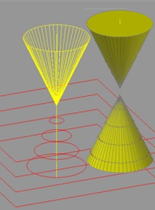 Zul-GHarnaynذِي الْقَرْنَيْنِ
Worldlines & TWO Apertures:θρωπος:طرف of  TWO  EySaAhhy 
EYE-CUPs
137
MannaMinistry of “The Two Witnesses: Revelation11”, “Eldad-Medad: Numbers11”, “Measuring Witness: Zechariah2 & Isiah19” and from GHalbyGHoran {“Companions of the Inscription-
أَصْحَابَ الرَّقِيمِ  of (18:9) and Poor People-مَسَاكِينَ, The Boy-غُلَامُ & The Two Orphan Boys-غُلَامَيْنِ يَتِيمَيْنِ of (18:60-82)”}  and also  {“Creature of the Earth  or  Dabbat Al-Ard - دَابَّةُ الْأَرْضِ : (27:82) & (34:14)”}
Genesis 11: The Tower of Babylon and Language
are All Ways Working in Tandem Together. Whether EySaAhh BeComes 3rdEyeIRISعَرَضἶΡΙΣ-Of-ARSH:PUPILالْعَرْشِQ(9:129)=FirstRev.(1:11)πρῶτοςفرا-پرتو of EarningIranH727אָרוֹןالإِران of Light from AllAhh, or He Comes Down and Sits at His LowestEschatoLogicalRev.(1:11)ἔσχατοςשָׁחַת.اِسْقطArsh-الْعَرْشערשLens:2ndPupilعَدَسَةעדשה:Yesod-y-CowChristCloudسَحَابًا ثِقَالًQ(7:57): NimbusyNebulaOf YASmineAhhy NephelG3507νεφέληRev.(2X7:2X7)NapheP.نافهNiffE.NaphaAhhH5301نَفَخנָפַחGen.(2:7)Q(38:72)نفس, He is All Ways LoveLook-ing Simultaneously Upward and Downward by MercyFull Means of His TWO BackToBack LilyLensCups or His:He’s DoubleSided SushanAhhyH7799שׁוֹשָׁןسوسنGlassSeaلُجَّةًQ(27:44)-Rev(4:6)-1Kings(7:19/22)-Daniel(8:2)Of SweatSereshtPسرشتCristOldEng.QerachH7140קֶ֫רַחKrustallosG2930κρύστKhristosG5547Χριστός. Each CupOfCastMetalOfAnimaMundi2Chron.(4:2-5) Beholds One Axis Mundi. In other Words, What is Translated in 1Kings7 as “Porch of Pillars” or “UlamH197אוּלָם-ألَمّ-أوّلِيّ AmmudimH5892عمودیהעמודים=PrimaryInitialVerticalVectorsOfVisionaryVestibule” is in Fact TWO BackToBack Lines of SalaamSight=TWO BackToBack ((Horn-Cornée-קארניע-GHarn-קָ֫רֶן-Κέρας-الْقَرْنَيْنِ-Cornea-القرنية-Κερατοειδής))-sQ(18:83) of EySaAhh MessiaAhhy EyeSightGen.(1:6) of AllAhhy CREATOR Upon His CowChrist and His Creation. TWO (One:An:ἄν)+(ThróposθρωποςطرفTrip)-s Together, or TWO ChristKarimy Optics, or TWO  InitialArrowLines:NormalVectors of TWO EySaAhhy EyesCorneasקארניעالقرنيةHornsΚερατοειδήςQ(18:83) are Beholding the Creation as YaHuYaShAhhy YadיַדبِيَدِهِAhhQ(2X18:83) = YaminيَمِينِهِיָמַןQ(39:67) of AllAhh. TopRightHandOne of These TWOPillars:EySaAhhGHalamy((Κάλαμοςعسق:عيسى القلمQ(42:2)KeyColumnsمَقَالِيدُΚλεῖςRev.(1:18)Q(39:63))) Of Heaven&Hades, is Called Perpendicular&PrimordialPillarأوّلِيّ ألَمّ عَمَدٍ مُّمَدَّدَةٍאולם העמודיםQ(13:2/31:10/104:9) of {{“JachinYakinH3199יָכִ֔ין1Ki.(7:21),2Ch.(3:17)(Ma)Knoonכְּתַבكِتَابٍ مَّكْنُونٍKiTabQ(56:78)坤Icon乾εἰκώνCol.(1:15)BeholderOfHigherConeWith[10(Mek)Cone(ah)H4350מְכוֹנָה.كَأَمْثَالِ اللُّؤْلُؤِ الْمَكْنُونِQ(56:23)10Inhaleعَوْدَة/ExhalingBases1Kings(7:27-39,43)10PantingNostrilsالْعَادِيَاتِ ضَبْحًاQ(100:1)Of VritraअहिVortexورطهChrist]=AhuraAhhy-AnanH5049عَنَانעָנַןAyinH5869חוּרحُورٍ عِينٍעֵין-חָרַרQ(52:20/44:54)ذَاتِ قَرَارٍ وَمَعِينٍQ(23:50)(Mo)Eyend=FirmlyFixedFountainFurnace=ChristKarimy (Mo)Eye-edكَأْسٍ مِّن مَّعِينٍकश्यכּוֹסCaseQ(56:18)-1Kings(7:26)=AllAhh-ProtectedSlate:Eyelidلَوْحٍ مَّحْفُوظٍQ(85:22)ל֫וּחַλύχνος”}}. And BottomLeftHandOne of These TWO Perpendecular &PrimordialPillarsأوّلِيّ ألَمّ عَمَدٍ مُّمَدَّدَةٍאולם העמודיםQ(13:2/31:10/104:9) is Called {{“ElShaddaiBoazH1162בֹּ֫עַז1Ki.(7:21),2Ch.(3:17)Ba'asأَنزَلْنَا الْحَدِيدَ فِيهِ بَأْسٌ شَدِيدٌQ(57:25)=AsuraAhh#57=Q(18:2)=AllAhh-Approved-IRON-SWORD-y-Illumination:ShowOfLogicForceRev.(1:16/2:27/1:11/12:5/19:15)-Gen.(3:24)[[With10FireAhhFlushingRinsing:10Douchingדּוּחַدوش-رَحَضרָחַץOutlets2Ch.(4:6)-1Ki.(7:43) فَالْمُورِيَاتِ قَدْحًاQ(100:2):10ShahAbشهابצָהֹבQ(15:18)H6669Showering&OutPouringTorchesלַפִּידLaversFirepotsKiyyorH3595قَوّر-كوره-غار-مَغَارَةכִּיּוֹרZach.(12:6)-1Kings(7:30/38):10SuctionKnopsPoking PouchesPeqaimH6497פְּקָעִיםPookeP.پوکه1Kings(7:24) that by Working in (Tandemمُثَنّىשְׁתַּיִם:TWO BackToBack Rows1Kings(7:24)) with 10Top(Mek)Cone(ah)H4350الْمَكْنُونِמְכוֹנָה-y PantingNostrilsQ(100:1) They would DoDew The (EarthlySuckingابْلَعِيQ(11:44)&HeavenlyFloodingأَقْلِعِQ(11:44)::IrisSeaArkExitingمُخْرَجَQ(17:80)&EmbarkingمُدْخَلَQ(17:80)::MeetingيَلْتَقِيَانِQ(55:19) DividingבָּדַלتبدیلGen.(1:7)Anchoringمَجْرَاهَا وَمُرْسَاهَاCirculating&ConvertingQ(11:41)) of WaterWords that is Shortly Called ““♥DewAhhyDawn & MannaMoonic MoonRiseAhh of MessiaAhhnic MISBAHفَالْمُغِيرَاتِ صُبْحًاמּ֤יסבאחالْمِصْبَاحُQ(100:3)+Q(24:35) Above DeadDustsOfGalileeGardenفَأَثَرْنَ بِهِ نَقْعًاQ(100:4)::DinH1777الْفَلَقِ الدِّينדִּיןDaybreakQ(113:1) & GoldenMorningQ(81:18) & Moving of Spirit of AllAhh Upon DeadEarthGen.(1:2)-Q(16:21/25:48/35:9/36:33/50:9/57:17)::RuachH7307ר֫וּחַ-y-RachaphH7363رَخُوَרָחַף-رُخَاءًQ(38:36)RokhP.رُخRockFacingالرُّوحُQ(97:4)-Gen.(1:2) of GOD Upon EmptyEgo::IronAhhy MoonRiseAhh & SoularComingOfSWORDOutRev.(1:16) of MISBAHמּ֤יסבאחالْمِصْبَاحُ-y-MouthFaceEyeQ(24:35)::FirmamentalEagleFlyOfHomaAhhyBirdطائر الهوماEyeView::(Ma)NesherH5404مَّنشُورٍנָ֫שֶׁר-ing-رَقٍّ רָקִ֫יעַRaqiaGen.(1:6)=Q(52:3)::ياسَمِينयशיִשַׁ֗יYasmineAhhy AirVentilation of SABIANالصَّابِئِينَSpiritAhh&SABA-ian-Chokmah وَالصُّبْحِ صَبَا إِذَا تَنَفَّسَ مِنَ الْحُكْمَ صَبِيًّاQ(81:18)+Q(2:62)+Q(19:12)=Q(24:35)♥””]]=StrongMightOfGoldenGodlyIronAhhWhose((Shadidשַׁדָּי.بَأْسًا شَدِيدًا.בֹּ֫עַזBa'asQ(18:2)SeverePunishment))”}} will be Exerted By GHarnaynBarzelبرزل الْقَرْنَيْنِקרני ברזלMicah(4:13)-1Kings(22:11)-2Chron.(18:10)-y  Zulדִּי-GHarnaynקָ֫רֶןκέραςذِي الْقَرْنَيْنِQ(18:83)=MessiaAhh Maalikمَالِكُמֶ֫לֶךQ(43:77) of HellFire that from Alphaאαآ to OmmmegaΩעָמַקॐعمق is Filled with Hindus, Buddhist&Baha’i Baboons, Yogi Yeasts, Homosexual Apes, Taoist Thorns, Hypocrite Muslims and Krishnian Cowards of Queer Churches who had Submitted to Barack OmBaMa-y GayGog&BuddhaBeast of Funky Freemasons whose Nazi Juggernautजगरनॉट is TyrannicKali-Walking on Foamy SickleLegs of IronBarzelDaniel(2:33)برزلבַּרְזֶל-y-بَأْسٍ شَدِيدٍ.בֹּ֫עַזBoaz&JachinQ(27:33). Each One of The TWO IronAhhy ((Cornée-קארניע-GHarn-קָ֫רֶן-Κέρας-الْقَرْنَيْنِ-Cornea-القرنية-Κερατοειδής-CaveCUP))-sQ(18:83) of  ChristKarimy Zulדִּי-GHarnaynקָ֫רֶןκέραςذِي الْقَرْنَيْنِQ(18:83)  is Called One
“Babylonian Sorcery” , “Post Flood Perversion” , “TowerWell of Babel” , “Gog&Magog”  based on [Q(2:102) & Genesis11] and their Complementary Verses  :
138
MannaMinistry of “The Two Witnesses: Revelation11”, “Eldad-Medad: Numbers11”, “Measuring Witness: Zechariah2 & Isiah19” and from GHalbyGHoran {“Companions of the Inscription-
Genesis 11: The Tower of Babylon and Language
{“ChapiterCrownCUP:FirmlyAnchored3rdEyeAperture:KotherethH3805כּוֹתֶ֫רֶתCadreFren.P.کادرGHaderقُدُورٍ رَّاسِيَاتٍQ(34:13)قَدَّرُوهَا تَقْدِيرًاQ(76:16)”} that is Made by Allahاللهאֱל֫וֹהַּ-y (GHADERالْقَدْرِ-القادرAsuraAhh#97KETERH3803כָּתַר=AUTHOR:DECREER:POTTER=KotherethH3805כּוֹתֶ֫רֶת-Maker). Some of the Technical & Biological Measurements of The Living System of EySaAhhy WindowEntrance2Chr.(4:10)-Gen.(6:16) is that : {“(1) (GavP.H6957کاوקַוكُفُؤCircumferenceEyeliner) of “BarzakhQ(23:10/25:53/55:20)بَرْزَخٌ-y-DividerGenesis(1:6)=SpeakingVestibuleOf 1Ki.(7:6-8)SALSABIL שְׁבִילֵיسلسبيل-שָׁלוֹםQ(76:18)” is 30 CubitAhh1Ki.(7:2/6/23)-2Chr.(4:2)-Genesis(6:15) (2) Each BackToBack  PillarTrunkPole of (TurTreeTentRev.(21:3)-Q(52:1)) has a Firmamental FieldOfView with (Cave&FOV)DepthHeight of 18 CubitAhh1Ki.(7:15)-AsuraAhh#18 and Spring/Suction-ing (DewDiameterAhh) of 12 CubitAhh1Ki.(7:15/25/44). When TWO CavesCUPs-Corneas-القرنية-קארניע-s with 18 CubitAhh HornsGHarnaynקָ֫רֶןκέραςالْقَرْنَيْنِ are Assembled (BackToBack:Within/Without1Ki.(7:9)=In-TWO-عَمُودِيّהעמודים VerticallyOverlaid(RowsWaysMountsTursP.A.H2905-06טוּרطور)Q(52:1)-1Kin.(7:18/24)), then PenProduct is 2X18=36AsuraAhh#36=یسἸησοῦςयशיִשַׁ֗יایزد=(2X18-1Common-Joint=35AsuraAhh#35=FATHER-2Chron.(3:15))+ 1 [Handbreadth1Kings(7:9/26)-2Chronicles(4:5)TephachA.H2947טֶ֫פַחطَفَحFlushing-Brim-SpillingOverflow=HollowDuctFluteInternodeJointנָבַבأُنْبُوبJeremiah(52:21)ThicknessעֲבִיغَبِيّFullThickhead=DenseCraziness Jeremiah(52:21)-1Kings(7:26)-2Chronicles(4:5)Of4FOUR-ElemntalFingersof-a-MuslimHandshake:Mat.(14:31)]=36 CubitAhh. When This 36 CubitAhh Tall Tarshish-y-Tablet Tears, It BeComes Doubled in TallThickness and When It is Mirrored in Akashic Sea of Cried ChrismAhh, then It BeComes Doubled Again → (18X23=144 CubitAhhRev.(21:17) of YASperAhhy ViewRange VisibilityReachWallتیغهτεῖχος=12RibAhhالتَّرَائِبِQ(86:7)-1Ki.(7:15) × 12RibAhhالتَّرَائِبِQ(86:7)-1Ki.(7:15) CageContainment of Eternity). The (MoonBook’sHardCover::BodyBetenH990בֶּטֶןبطن 1Ki.(7:26)::WetLensLodgeلُجَّةًQ(27:44)::MoltenGlassSeaكَأْسٍ مِّن مَّعِينٍकश्यכּוֹסCaseCUPQ(56:18)-1Ki.(7:26)-2Chr.(4:5)Rev.(4:6)::LambLens)’s TallThickness is 5X10=50 CubitAhh1Kings(7:2/6)-Genesis(6:15)= [TWO (HamsaPalmPotsOfChristKarimyKingRev.(1:16)=KotherethsH3805כּוֹתֶ֫רֶתقِدْرCorneasJerem.(52:22)-1Ki.(7:16)-2Chr.(4:12)) with SummedUp(5+5=5)    TallThickness of [(Five Protruding FingerAhhs:5CubitAhh)Jerem.(52:22)-1Ki.(7:16/23)-2Chron.(4:2) X 10 (PantingNostrilsBasesالْمَكْنُونِמְכוֹנָהالْعَادِيَاتِ ضَبْحًاQ(100:1)-1Kings(7:27-39,43)—ExhaleOutletsLaversכִּכִּיּוֹרمَغَارَة.فَالْمُورِيَاتِ قَدْحًاQ(100:2)-2Ch.(4:6)-1Ki.(7:43))]=50 CubitAhh1Kings(7:2/6)-Genesis(6:15) and His DewAhhyDiameter is [(10X11Ki.(7:24)-2Chron.(4:3):10CubitAhh1Ki.(7:10/23)-2Chron.(4:2)) + 2 CubitAhh WordWandHand-To-WordWadnHand:BrimToBrim:LingualLipToLingualLip:TopRightSPEAK-ToLowerLeftSpeakMouthSWORDRev.(1:16):OralOrbToOralOrb)=12 ConduitCubitAhhs1Ki.(7:15/25/44). (3) Each One of The TWO (Chapiters:KotherethsH3805قَدَّرُوهَا تَقْدِيرًاQ(76:16)כּוֹתֶ֫רֶת:Empty-Madeخَلَقחֵ֫לֶקH2512Vaccantخَلاء-خالی-כְּלִיH3627WalletلَقَطיַלְקוּטH3219-1Samuel(17:40)PalmPotVoid BagsغُرْفَةًQ(2:249):5CubitAhhy HamsaHand-y-ChameshatH2568خَمْسَةחָמֵשׁJerem.(52:22)-1Ki.(7:16)-2Chron.(3:15)) that are at The PickEnd of 18 CubitAhh IronAhhy (Handstaffs:مَقَالةמַקֵּל-قُلَّةH4731:FOV-RodRange:غلافקָ֫לַעH7050:SlingshotRange1Samuel(17:40)) are Affecting:FireAhhing His Own MalkuthמַלְכוּתمَلَكُوتُQ(23:88/36:83)-y Membrane-MakonH4349قَرَارٍ مَّكِينٍמָכוֹןQ(23:13) of FourElements(Air-Space-Earth-Water). His Affection Comes Through His {1 Handbreadth1Ki.(7:9/26)-2Chron.(4:5)TephachA.H2947טֶ֫פַחطَفَح = 1 HollowFlute-y נָבַבأُنْبُوبThicknessעֲבִיغَبِيّ Jere.(52:21)-1Ki.(7:26)-2Chr.(4:5)Of4FOUR-ElemntalFingers} that can Dew HandshakeMat.(14:31), EarthShake-ing-RaashH7494رِعْشَةרַ֫עַשׁEzek.(38:19)QuakeرَجْفَةQ(29:37), عکسआकाशAkasha-ic-خَزَف  كسوف-خسوف.סוּףQ(34:9/17:68/75:8)ChasaphH2635KesaphH3701חֲסַף-כְּסַף:PotteryOverturn:SpatialSilverWipe:SoularLunarEclipse:ImageErase, AjnaCordCuttingCry:ScissoringScream: TseaqahH6818צְעָקָה-صَاعِقَةًQ(41:13), AntiBarackLightningQ(30:24)BaraqH1300בָּרָק-الْبَرْقَ خَوْفًا, RainOfMeteorMatarH4305מָטַרمَطَرQ(25:40), TombStoneStormحَاصِبًاQ(29:40) and so on. These MercyFull Modes of Punishment and ReWardWord can be Implemented through Different Mudra Modes in which HosannAhhy Handbreadth טֶ֫פַחطَفَح of FOUR CubitAhh BeComes Engaged with Firing TarshishThumbEyelid. The FireAhh-ed Outcome:Sprout:Offshoot of [FOUR OneCubitAhhy Fingers:FOUR LivingBeingsसराफIsrafils:FOUR (Na)ShittahH7848شاطِئ-شَطْأَهُשִׁטִּיםQ(48:29)-النَّاشِطَاتِ نَشْطًاQ(79:2)שִׁטָּ֔הنَشِيطShootsExo.(25:13)OfAcacia:FOUR CedarPoles] of (EySaAhhy ArkCornerstone:HosannAhhy Handbreadthטֶ֫פַחطَفَح) is {Four CubitAhhy FireAhh of LilyWork:LensPhotoShoot1Ki.(7:19/22)Q(100:4)=Four CubitAhhy FireFountain of “GullahH1543גֻּלָּהGolehFren.P.Gگُل-کلهΓαλατίαGauleJalahA.P.H1540/56גָּלָהجَلاَء جلوه-جلال-גָּלַלBuddedHead:FlourishedFlowerFlame1Ki.(7:41-2)-2Chro.(4:12-3)”}. (4) That is Why (10LowerLaversKiyyorH3595قَوّر-كوره-غار-مَغَارَةכִּיּוֹר:10ExhaleOutletsفَالْمُورِيَاتِ قَدْحًاQ(100:2)) and (10InhaleBases:10Top(Mek)Cone(ah)H4350الْمَكْنُونِמְכוֹנָה:10PantingNostrilsالْعَادِيَاتِ ضَبْحًاQ(100:1)) of EySaAhhy Vritra are {1(FourWheeled&:StationaryربعרָבַעH7251Foursquare & LookAround Without RunningAound)1Ki.(7:31) & 2(Four CubitAhh Wide&Long in Associated Membranes)1Ki.(7:27) & 3(Their ThickHeights are (Three CubitAhh)1Ki.(7:27) THROUGH
أَصْحَابَ الرَّقِيمِ  of (18:9) and Poor People-مَسَاكِينَ, The Boy-غُلَامُ & The Two Orphan Boys-غُلَامَيْنِ يَتِيمَيْنِ of (18:60-82)”}  and also  {“Creature of the Earth  or  Dabbat Al-Ard - دَابَّةُ الْأَرْضِ : (27:82) & (34:14)”}
Genesis 11: The Tower of Babylon and Language
“Babylonian Sorcery” , “Post Flood Perversion” , “TowerWell of Babel” , “Gog&Magog”  based on [Q(2:102) & Genesis11] and their Complementary Verses  :
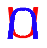 139
MannaMinistry of “The Two Witnesses: Revelation11”, “Eldad-Medad: Numbers11”, “Measuring Witness: Zechariah2 & Isiah19” and from GHalbyGHoran {“Companions of the Inscription-
أَصْحَابَ الرَّقِيمِ  of (18:9) and Poor People-مَسَاكِينَ, The Boy-غُلَامُ & The Two Orphan Boys-غُلَامَيْنِ يَتِيمَيْنِ of (18:60-82)”}  and also  {“Creature of the Earth  or  Dabbat Al-Ard - دَابَّةُ الْأَرْضِ : (27:82) & (34:14)”}
Genesis 11: The Tower of Babylon and Language
which Their 1CubitAhh-Wide Mouth that are “LookingRoundعَجّلעָגוֹל after the Work of כּוֹתֶ֫רֶתقِدْرCorneasالقرنية-s”1Ki.(7:31) are CONNECTED Between Their TWO Membranes.}. It is Because of This Shared (3 CubitAhh Height)1Ki.(7:27) of 10TandemLavers&Bases that (1.5 CubitAhh)1Ki.(7:31-2) of Thickness::OpeningAperture is Given to Each One of Their (Wheels=Conesکنכֵּן)1Ki.(7:29,31,32) on Each (Side:Layer:لایهלֹיָהP.H3914 of Entering:מוֹרָדمَوْرِدH4174 Membrane)1Ki.(7:29). When (Half-A-CubitAhh-High=5÷10=0.5)1Ki.(7:35) Connection with ToppingThumb:FireFinger1Ki.(7:35) is Made&Mirrored with EachSideOfWheels, then FOUR Directional&CubitAhhy Lilyשׁוּשַׁן1Ki.(7:19) would FireAhh from ((3+1.5+0.5=5)X10)=50 CubitAhh Thick EdenDoor:GlassLens1Ki.(7:2/6)-Gen.(6:15).”}. As for These FOUR WonderFull Wheels, it is Healthy to Read a Short Reminder about Them in Ezekiel10 ={(1) They are Representations of FOURLivingBeings with Logos-y FaceپناهפָּנָהFormations of {(Lion), (AdamyAnthropos=PalmTrees=CubensisConduitsForMushroomEatingHumansQ(19:25)= TamarH8557مَرْوِيّתִּמֹּרتَمْرWaterWordArgumentChannels)1Ki.(7:29/36), (FlyingEagle) & (HeatWarm-ing-FatCow/OilyOxCarbonكَرْبُون/CharbCherubPers.H3742چَربכְּרוּבكَرُوبِيّ)}Ezek.(10:14)-Rev.(4:7). (2)  When One of 24 ElderEyes Who is Dressed in SABA-ian WindبُدّבָּדSuitبادH906 is Told to FallFlyבּוֹאپا شدH935 in Firmamental FruitFlight Under GHalGHalH1534قُل قُل-قال قالגַּלְגַּל-ing GHalamΚάλαμοςالْقَلَمِEzek.(10:2):FourLivingBeings to Fill His HeartPouch from FireAhhed-(Ta)DebirH1687דְּבִירالْمُدَبِّرَاتِEzek.(10:5-6)Q(79:5)=SpokenLiver:WightyGloryAhh:LightningLoad: HeavyKabowdH3519گنبد کبودכָּבוֹדEzek.(10:4)السَّحَابَ الثِّقَالَQ(13:12)-الْغَمَامَQ(7:160)نافِهνεφέληRev.(14:14):ToldTail:VisibleBreathBloodAhhמַרְאֵ֖ה דְּמ֣וּתمرئيّة دمEzek.(10:1):CowmmandedChristCloud Ezek.(10:3):“N♥o♥o♥o♥RنورנוּרH5135N♥a♥a♥a♥RנֵרنارH5216-edAsuraAhh#2X12”-NegahP.H5051נֹ֫גַהּنگاه:LoveLookGodlyGlanceEzek.(10:4) of AllAhh=YELLOW-FACE-THRONE-YAZDAN-STONE= بناء‌ صَفْراء‌ کرسی=אֶ֣בֶן סַפִּ֔יר כִּסֵּ֑אEzek.(10:1), Then The Elder in SABA-ian WindSuit Goes:Flies:StandsUpעָמַדعمودVerticallyLooksUp  ToWardWord One of These FOUR FireDistribution ““WHEELSEze.(10:6/9-13/16)OphanH212אוֹפָןAphnanQ(55:48)أَفْنَانٍRadiallyFannedBranchedHollowedPIE-Root-فَنَاءPneumaG4151πνεῦμαفَنّن-πνέω-風Feng-Wind-Spirit-Hollowed-Oven-Sleep-HypnosG5258Ὕπνος-φανόςفانوس””. These Phoenix-y WHEELSאוֹפָןأَفْنَانٍSpiritFans are WhirlWord-ing Simultaneously in An Entangled Manner in AllThreeLevels1Ki.(7:4)-Gen.(6:16) of (1)(Ta)DebirH1687דְּבִירالْمُدَبِّرَاتِEze.(10:5-6)Q(79:5)-y Oracle6thChakra With FOUR [(Na)ShittahH7848شاطِئ-شَطْأَهُשִׁטִּיםQ(48:29)-النَّاشِطَاتِ نَشْطًاQ(79:2)שִׁטָּ֔הنَشِيطShootsExo.(25:13)OfAcacia:FOURHandbreadthyFingers] and (2)HolyHekalH1964 هَيْكَلהֵיכָל1Ki.(6:3)-y-ThirdTemple(Ezek.40-47)-5th,4thChakra:(Mi)ZbeachH4196مَذْبَحמִזְבֵּ֫חַAltarOfDukhanyدُخَانٌExo.(20:24)-Q(41:11)Spirit:ErectedRaqiaH7549רָקִ֫יעַRaghGen.(1:6)-Q(52:3)رَقٍّ مَّنشُورٍἀρκέωG714 :YaHuYaShAhhyYarekH3409ورک-یراقיָרֵךExo(25:31) and (3)YaHuYaShAhhyYesod1Ki.(7:9)وسَادَةיְסוֹד:Khidr-yالخضر‎AsuraAhh#18חָצִיר.رَفْرَفٍ خُضْرٍRiprapFoundationQ(55:76):RaisedRoof.السَّقْفِ الْمَرْفُوعِ Q(52:5)EySaAhhy EasternGateEze.(10:19)-2nd,1st-ChakraOf--InnerCourtyardRev.(11:1)-1Ki.(6:36)NewEarthRev.(21:1-2)أَوْرَثَنَا الْأَرْضَMat.(5:5)-Q(39:74)-4th&3rd-ChakraHomeyBayithבַּיְתָאOfAmorous (Ma)Amorالْبَيْتِ الْمَعْمُورِQ(52:4)ImranAhhyعِمْرَانَעֲמַרAsuraAhh#3BrideAhh. That is Why All of These FOUR Phoenix-y WHEELSאוֹפָןأَفْنَانٍSpiritFans Together, or FOUR RiverBanks of ♥SALSABILسلسبيل שָׁלם שְׁבִילֵQ(76:18)-y-RiverPath  of  "AllAhh AKBARH3529כְּבָר-الله اکبر"-ing   AtashA.Avesta-H784אֵשׁآتش عشقFireAhhEzek.(10:6/7/15/20/22)♥ Are CalledEzek.(10:13) as GHalGHalH1534قُل قُل-قال قالגַּלְגַּלEzek.(10:13)=WheelWordingGHalamΚάλαμοςالْقَلَمِRev.(11:1)-Q(68:1)  of  “N♥o♥o♥o♥RنورנוּרN♥a♥a♥a♥Rנֵרنار”-ing   NOON-N-נ‬-ن-न Q(68:1). (3) We can ReRead Again that These CarbonHeatGrabers=CherubH3742الْكَرْبِכְּרוּבكَرُوبِيّQ(21:76)-y-FireCrabs are Covered with ((3X24=72)X2Inside/Outside:RoundAbout(Ezek.(10:12)))=144Eyes and Their Top WingRingRowOf(4X2=8ثَمَانِيَةٌ)Q(69:17)WordWings is BeHolding:KasahP.H3680כָּסָהکشیدنCatch-ing-UppppIsai.(6:2) to AllAhh:PUPIL & Their Middle WingRingRowOf (4X2=8ثَمَانِيَةٌ)Q(69:17)WordWings is BeHolding:KasahP.H3680כָּסָהکشیدنCatching-UppppIsai.(6:2) to EySaAhhy IRIS:KabowdH3519 گنبد عرش کبودכָּבוֹדGloryAhhEzek.(10:4):VisibleAuraAhh         מַרְאֵ֖ה דְּמ֣וּתمرئيّة دمEzek(10:1)PeripheralCottonCloudقَزَعגֶּ֫זַע-غوزه-جَوْزَقIsa.(11:1):ShekinAhhyShadeIsa.(6:2)RegelA.H7272רָ֫גֶלرِجْل-أَرْجَائِهَاQ(69:17)Rainbow:CastedFireFoot of AllAhh:ARSH and Their LowerتحتתַּחַתEze.(10:8)WingRingRowOf(4X2=8ثَمَانِيَةٌ)Q(69:17)WordWings is LoveLoadedWith24ElderEyes:[KetThabكِتَابٍ مَّسْطُورٍQ(52:2/17:58)כָּתַב:تابِ+كِتTabnithH8403تابانתַּבְנִית]-y [RadianceFormLikenessResemblanceDemuthדְּמוּת]Ezekiel(10:8,21)Of[Adamאָדָםآدم-y-YadיָדیدHandAhh]Ezekiel(10:8,21) Who are HoveringIsa.(6:2)UwphH5774عَوْف-עוּף:الْأُفُقِ الْأَعْلَىٰQ(53:7)-ing  at  TheMostHighHolyسدرة المنتهىCedarאָ֫רֶזأرزQ(53:14)----1Ki.(6:16)Horizon Ahhlong & Ahhround with (AllAhhTopRow=KISSEH3678כִּסֵּאEzek.(10:1)KURSIQ(2:255)كُرْسِيُّهُ هو=PUPIL-THRONE-ARSH-الْعَرْشערש=الْعَرْشِ الْكَرِيمِARSHQ(23:116):Jachin1Ki.(7:21),2Ch.(3:17)YakinH3199الْعَرْشِ مَكِينٍQ(81:20)-Making-ARSH and His EySaAhh-yMiddleRowIRISA.P.G2463ἶΡΙΣ عَرَضRev.(4:3)قوسקשתNimbusHalo
“Babylonian Sorcery” , “Post Flood Perversion” , “TowerWell of Babel” , “Gog&Magog”  based on [Q(2:102) & Genesis11] and their Complementary Verses  :
†
140
MannaMinistry of “The Two Witnesses: Revelation11”, “Eldad-Medad: Numbers11”, “Measuring Witness: Zechariah2 & Isiah19” and from GHalbyGHoran {“Companions of the Inscription-
أَصْحَابَ الرَّقِيمِ  of (18:9) and Poor People-مَسَاكِينَ, The Boy-غُلَامُ & The Two Orphan Boys-غُلَامَيْنِ يَتِيمَيْنِ of (18:60-82)”}  and also  {“Creature of the Earth  or  Dabbat Al-Ard - دَابَّةُ الْأَرْضِ : (27:82) & (34:14)”}
Genesis 11: The Tower of Babylon and Language
A WineAhhy PointPotion that is Super Hot for DewAhhy Drunkards, Ruachy Resistance Forces & Hezbollahy Warriors of LambLamp who are going to Attack to Gay-Friendly Israel of CursedKrishnaScratch, is that When AhamdAhhy RoseAhh of AllAhh Went Upppp to Mi'rajالمعراج‎Ahh After&At The IsraיִשְׂרָאֵלالإسراءEySsRaEl-y Back of CowChrist, Then At The LowerتحتתַּחַתEzek.(10:8)RingRowOf(4X2=8ثَمَانِيَةٌ)Q(69:17)HandLikeWings of TheMostHighHolyسدرة المنتهىCedarאָ֫רֶזأرزQ(53:14)----1Ki.(6:16)Horizon That is Like [RadianceFormResemblanceDemuthדְּמוּת]Ezekiel(10:8,21)Of[24AdamאָדָםآدمAhh-y-HumanYadיָדیدHandAhh]Ezekiel(10:8,21), He Sees The Holy HandAhh of ALI Ibn Abi Talib علي ابن أبي طالب(Amir Al-Mummenin-أَمـيـر الـمُـؤمـنـيـن=Prince of Believers) and AllAhh   Oracles:Speaks:(Ta)DebirH1687דְּבִירدَبِّرَEzek.(10:5-6)-s with MuhammadAhh with Warm VoiceAhhEzek.(10:5-6) of ALI Ibn Abi Talib علي ابن أبي طالب(Amir Al-Mummeninأَمـيـر الـمُـؤمـنـيـن). Ruachy ResemblanceAhh of AliAhh  and YahYahיְהיְהيَحْيَىٰQ(19:7)-y-IóannésMat(3:1) ἸωάννηςحَنَانًاיוֹחָנָןQ(19:13) Are Seated Interchangeably at HotHolyHours of 9 and 18 of ChristKarimy CowClock. (4) Each One of The FOUR CarbonHeatSurfing SeraphimصَرّفשָׂרָףCherubכְּרוּבالْكَرْبِ-s are Interconnected to One of The FOUR OphanH212אוֹפָןAphnanQ(55:48)أَفْنَانٍRadiallyFanningOvenWheel-s and Throughout the Three Levels of ChristKarimy Carousel Gets Them to WheelWord in an Entangled&Symbiotic Manner. Architectural Work of These FireFanning OphanOvenWheelsأَفْنَانٍאוֹפָןQ(55:48) is like (Chariot Wheels=UFO-Merkaba مرکبמֶרְכָּבָה-y TurningToolsסָבַבاسبابQ(2:166/38:10/40:36-7))1Ki.(7:33). Altogether, They Make the Lily Handbreadth of (FOUR Shouldersכָּתֵףکتف)1Kings(7:34) and They are FixedOn10Bases (Mek)Cone(ah)H4350الْمَكْنُونِמְכוֹנָה=الْعَادِيَاتِ ضَبْحًاQ(100:1) of EySaAhhy EasternDoorEzek.(10:19)=EnamouringEnteryMouthOfCaptivatingPythonمَفْتُونמִפְתָּןEzek.(10:19)=EschatoLogical ThresholdEze.(10:19)OfTheHoneyHouse with Tarshishתַּרְשִׁישׁدرخشش تَردُرِّشیشه-y AppearanceEyeGlassyIdentityמַרְאֶה עַיִן-مرئی عَيْنِيّةEzek.(10:9)-1Ki.(10:22). They are (WheelWordWorking =FourWheeledStationaryربعרָבַעH7251&PuffMouthingH6310פֶּה1Ki.(7:31)-As-Watchtower=WaterWording&Looking&Watching&Scanning&Running-AroundA.P.H5696عَجّلעָגוֹל WITHOUT RunningMovingAroundA.P.H5696عَجّلעָגוֹל)1Ki.(7:23/31) Directly according to )LeadingHeadLook(רֹאשׁ פָּנָה-پهنه دید رأسEzek.(10:11) of FOUR IsrafilySeraphims Who would (WheelWord after the Work of TWO-Chapitersכּוֹתֶ֫רֶתقِدْر:Zulדִּי-GHarnaynקָ֫רֶןκέραςذِي الْقَرْنَيْنِQ(18:83)-y CorneasالقرنيةCornéeΚερατοειδής). (5) And that is Why Ezekiel10 Says that All FOUR of The OvenأَفْنَانٍאוֹפָןWheelsMouths have (One Likeness)Ezek.(10:10) like (WheelWithinWheel=Concentrically-TurningFocusingZooming Rings)Ezek.(10:10) of ChristKarimy CameraLens. When/Where They are Required to Dew CarouselScanning:PatrollingZechar.(1:10) the CausalCords whether in Hadesᾍδηςחָדַשׁاحداث-y-PotterPit or Heaven, then They Dew (EmpyreanEye-ing=FirmamentalFocus-ing=الْفُلْكِ الْمَشْحُونِFeluccaQ(36:41)-y-FalconFlying=FalakOlAflakفلک الافلاک-ing-Traverse=HalakH1980הָלַךحلقه-هَلَك-ing-WalkEzek.(10:11)=Sweep-ing-Looping). FOUR WheelWord-ing Bases are (Full of The الصَّابِئِينَSABAصباצָבָאTsebaoth-ianQ(2:62) SpiritAhh of FOUR SurfingSeraphims)Ezek.(10:17:18) and like Prosthetic Parts of FOUR CedarPoles of HighHoly Altitudes They would Imitate Their WillWindAhh in (VerticalעָמַדعمودStanding:AnchoringTheChristArkمُرْسَاهَاQ(11:41) Upon 19:10+9 IronDecks of EarthHades)Ezek.(10:17), in (Cruisingمَجْرَاهَا&LiftingرامרוּםRooming)Q(11:41)-Ezek.(10:17) or in (CarryingOutנָשָׂא:Running a LoveLook Around GalileeGarden)Ezek.(10:16)}. Now that we Read fairly enough about Three LoveLightFull Levels  of  TurTreeTempleبِالْوَادِ الْمُقَدَّسِQ(20:12) of 12TurnAhhs&ConcentricSwirlsתָּ֫וֶךطَوَاف, let’s Focus on Pomegranate-y Part of “PerpendecularPEN-Porch أوّلِيّ ألَمّ عَمَدٍ مُّمَدَّدَةٍאולם העמודיםQ(13:2/31:10/104:9)ErectedShaftOfSpeaking”1Kings(6:3/7:19).”}}}}. In other WineWord, let’s Focus on RoseAhhy Rosary of RomanceRimmonsH7416רִמּוֹןالرُّمَّانَQ(6:141/55:68)WithGoldenBellLinksOfWhiteIronAhhExo.(39:26) that Like (A BloodAhhy&Beautifying Belt:Golden Girdle:SoularScreamingCosmetic OfSelfSacrifice:ChrusousG5552χρυσοῦςChorusKhorushanKhorshidP.خروشان خورشید-y-ZoneH2223ζώνηZayanA.P.زَيّن-زِينَة)Revelation(1:13) or Like (A Mesmerizing & AhuraAhhMazdaAhhy EYELINER)AmiRumi is Drawn Ahhround BurnAhhing Brim of EySaAhh-MessiaAhhy (SpringEyeعَيْنٌ جَارِيَةٌQ(88:12):ChristCUP:(Ma)Ayinמֵֽעֵינָֽ.كَأْسٍ مِّن مَّعِينٍ-حُورٌ عِينٌQ(56:18/22)y-FountainSong(4:12)). ”]]]]. And so this is How we Continue to Read about DavidAhh-SubjectedسَابِغَاتٍWovenBraidedاعْمَلْFramedقَدِّرْ-(IronHairAhh:TressThrixG2359θρίξTorehP.طُرّةRev.(1:14)-Mat.(3:4))Of (SingingSacrificialStoriesسرُود-السَّرْدِ:RecitingRomances:Pomegranate-y-WordWools)Q(34:11)=IronMartyrRingRadiance رِوَايَة الرُّمَّانَ Ahhhhround  MessiaAhhy-MartyrDome that = {{“(1) There Are (Two Rows)1Ki.(7:18/41-2)-2Chr.(4:12-13) of (EYELINER=RimmonרִמּוֹןالرُّمَّانَRosary)Q(6:99) that are Drawnכָּסָהکشیده Ahhround Each one of The TWO (KotherethH3805 כּוֹתֶ֫רֶתGHaderقُدُورٍ رَّاسِيَاتٍQ(34:13)قَدَّرُوهَا تَقْدِيرًاQ(76:16)CorneaالقرنيةCornée ΚερατοειδήςGazelleGazesSong(4:5)) of EySaAhhy (Zulדִּי-GHarnaynקָ֫רֶןκέραςذِي الْقَرْنَيْنِ)Q(18:83).  (2) Each Row
“Babylonian Sorcery” , “Post Flood Perversion” , “TowerWell of Babel” , “Gog&Magog”  based on [Q(2:102) & Genesis11] and their Complementary Verses  :
†
141
MannaMinistry of “The Two Witnesses: Revelation11”, “Eldad-Medad: Numbers11”, “Measuring Witness: Zechariah2 & Isiah19” and from GHalbyGHoran {“Companions of the Inscription-
أَصْحَابَ الرَّقِيمِ  of (18:9) and Poor People-مَسَاكِينَ, The Boy-غُلَامُ & The Two Orphan Boys-غُلَامَيْنِ يَتِيمَيْنِ of (18:60-82)”}  and also  {“Creature of the Earth  or  Dabbat Al-Ard - دَابَّةُ الْأَرْضِ : (27:82) & (34:14)”}
Genesis 11: The Tower of Babylon and Language
of Pomegranate-y-EYELINER is Called One [ChainNetBeadBraidE.SebakahA.P.H7639שְׂבָכָהشَبَكَة=AsfadQ(38:38)الْأَصْفَادِ=SharsherahP.H8333שַׁרְשְׁרוֹתشرشره=السَّرْدِ بالتسلسلQ(34:11)Recitation Ribbon=(SharpEdgeSwordOfIronAhh:CuttingChadadHadidH2300حادّחָדַדالْحَدِيدَQ(57:25)HodoodحُدُودAsuraAhh#57)=OutliningNecklaceמִצַּוְּרֹנָֽיִךְمُصَوّرعُنُقSongs(4:4/9)=BeadBeltSongs(1:10)CharuzH2737Kharaziخَرّازِيّחֲרוּזִים]Exo.(28:14)Jerem.(52:22-3)-1Ki.(7:17-20/41-2)-2Chr.(3:16/4:12-3). (3) Just as (FOUR OvenWheelsأَفْنَانٍאוֹפָן) Imitate The MercyFull Moves of (FOUR HotCherubimsالْكَرْبِכְּרוּב) at (Ta)DebirH1687דְּבִירالْمُدَبِّرَاتِQ(79:5)1Ki.(6:5)-y Oracle6thChakra, The (EYELINER=Rimmon(ce)רִמּוֹןالرُّمَّانَRosary) at (The Lower EySaAhhy ArshFacePupil of Eastern DayDoor)1st-2ndChakra is Imitating2Chronicles(3:16) The (Pomegranate-y-Chain of MasterMartyrAhhs BeneathTheHighHolyAltarAhh)Rev.(6:9) Who are Eyeliner-ing (The HIGHER EySaAhhy عَرَضIRISقوسקשת of AllAhh-y ערשARSH:PUPILالْعَرْشِ الْمَجِيدُQ(85:15)) of (Ta)DebirH1687דְּבִירالْمُدَبِّرَاتِQ(79:5)1Ki.(6:5)-y Oracle6thChakra. (4) As such, For Each One of The HIGHER & Lower ✡Tarshishy✡ Trigrams of HosannAhhy HexagramAhh There Is One Ahhround-ing Row of Romantic רִמּוֹןالرُّمَّانَEYELINER; and That is Why (Two EYELINER تورטוּרRowsشَبَكَةשְׂבָכָה)1Kin.(7:18)-2Chr.(4:12-13) are Drawn Ahhround Each (KotherethH3805כּוֹתֶ֫רֶתGHaderقُدُورٍ رَّاسِيَاتٍQ(34:13)قَدَّرُوهَا تَقْدِيرًاQ(76:16)CorneaالقرنيةCornée) of EySaAhhy (Zulדִּי-GHarnaynקָ֫רֶןκέραςذِي الْقَرْنَيْنِ:OwnerOf-TWO-Cornées)Q(18:83). (5) In Addition to These (Two EYELINER تورטוּר Rowsشَبَكَةשְׂבָכָה)1Kin.(7:18)-2Chr.(4:12-13), There Are Five Winking EYELASHES Who are Connected to ((5+5=10 LaversH3595قَوّر-كوره-غار-مَغَارَةכִּיּוֹר:فَالْمُورِيَاتِ قَدْحًاQ(100:2)&(Mek)Cone(ah)H4350الْمَكْنُونِמְכוֹנָה:الْعَادِيَاتِ ضَبْحًاQ(100:1)-y-Bases))1Kings(7:43) of Two Tarshishy Eyelids; and That is Why (2+5=7 GoldenChainsOfIronAhhyPomegranates)1Kings(7:17) Are Adorning The EySaAhhy (EYEבֶּטֶןبطنENTRY)1Kings(7:20) of EySlamoChristian MartyrDome. (6) Each One of The TWO ChristKarimy CorneasChapiters are (Covered:Eyelined) with (Two RomanticרִמּוֹןالرُّمَّانَRows of Two Hundred Pomegranates)1Ki.(7:20/42)-2Chr.(3:16/4:13) Who are as LongAhh as [8X12=96CubitAhhs=100-(4CubitAhh of Lily FireFountainגֻּלָּהگُل-کله::1 HosannAhhy Handbreadthطَفَحטֶ֫פַחOf4HollowנָבַבأُنْبُوبFingerFlutes)1Ki.(7:26)-2Chr.(4:5)-Jer.(52:21)) on Each SpiritSide: MalkuthמַלְכוּתمَلَكُوتُMembrane: Ruachyرَخُوَ-رُخרָחַף-رُخَاءًQ(38:36)الرُّوحُQ(97:4)-Gen.(1:2)RockFace] Jerem.(52:23).  When Two SpiritSides are CONNECTED Through [The ((Raise-ed:SetUpppp:Assembled:““STANDING DinH1777دِينًا قِيَمًاקוּם-דִּיןQ(6:161)RELIGION””:Erected))PorchPortalأوّلِيّ ألَمّ عَمُودِيّ אולם העמודיםOf-TWO-CorneasHorns]1Kings(7:21), Then (IronAhhyArkAnchors:ChrismaAhhyChampionChains:شَبَكَةשְׂבָכָה:AsfadQ(38:38)الْأَصْفَادِ:שַׁרְשְׁרוֹתشرشره) would Reach to RomanticרִמּוֹןالرُّمَّانَRange of [♥100Crying CubitAhhs= 100 BismillAhhy BasonBells Who are FullFeel-ed by “PiercedJavelinedCrossed  Sprinkledמִזְרְקֵ֥י-זָרַק-زَرَق-مِزْراقH4219-H2236” BloodAhh & Jihady Pomegranate Juice♥]2Chron.(4:8).”}}. 
This is Why Solomonian Shepherd (BellAhh:GaugingGrailE.Paamon-PeymanehP.H6472پیمانهפַּעֲמֹןWarningMessageOccurence-پیام-פָּ֫עַם-پیامد) Rings with a Pomegranate-y Poem about IronAhhy EYELINER of EySaAhh MessiaAhh-y LambLamp that = {“Songs(4:3/6:7)  Thy [LAdonلَّدُنْלַֽאדֹנִ֗-y] Lips=TransParentGlassOf(OralOrb::Speakingشفاهیשָׂפָהσοφία
Bulb:MessiaAhhnicMISBAHمصباح)Q(24:35)=LogicalLedgeOfLogosyKnowledge are like a Thread:RadiantArrow::خطחוּט of Scarlet[y Silver Bullet that would
Kill the Zombie Taoists & DurgaDragon-ic Worshipers of Devilish Darkness], and thy SoularSpeechמִדְבָּרֵ֖From(Mi)DebirH4057דְּבִירالْمُدَبِّرَاتِQ(79:5) is Comely
ناوهNovelنواנָאוֶה: thy [TemplesERaqqathA.P.H7541رِقّةרַקַּתDelicateParchmentsپرچم-پارچهThinFirmamentalFilms:Malkuthמַלְכוּתمَلَكُوتُ-y-Membrane:Slender
SideSurfaces:TWOעצם הרקהTemplarرَقِيقBonesشَقِيقَة-الصُّدْغ:ErectedأَرِيكَةُRackOfRaqiaH7549רָקִ֫יעַRaghGen.(1:6)-Q(52:3)رَقٍّ مَّنشُورٍἀρκέωG714:TWO-Transtemporal
PorchPortalsBetweenTWO-BDCTN-ConeCaves With Assembled FOVFieldOfView DepthHeight of (23:OneTrigramX18CubitAhh1Ki.(7:15)=144Rev.(21:17)IronAmens) 
& with (4X3=12 Baqarالبقرةבָּקָר-ing GunBarrels)1Ki.(7:15/25)  and  (טֶ֫פַחطَفَحHollow CowCaliberأُنْبُوبנָבַב of 4 CubitAhhs)Jeremiah(52:21)] are like a [Chainsaw-y-
LinkالسَّرْدِQ(34:11)]  Piece of  [Singing] Pomegranate[Bells]  within thy [Locks:RuachyRangeRinglets:TsammahA.P.H6777צַמַּתضَمِيمَة-ضَمَّة:Annexed&Contained
DomainدامنOfDominion:GoldenGlowGarmentRev.(1:13-14)ShineShaloming-ShawlשׁוּלشالExo.(28:33)OfHadidחָדַד‬‬الْحَدِيدَQ(57:25)HodoodحُدُودAsuraAhh#57-y-HairAhh]
……Songs(6:11)[SolomonAhhy Barber Who is Seated Inside/AtTheBack of ScryingBeliveBulbOfBinahH998-yבִּין سُلْطَانٍ مُّبِينٍSULTANH7985שָׁלְטָןQ(27:21) & is Dewing
Martyrdom Makeup on His Beloved:ChristKarimy Groom According to “BeComing”DesignفَقَضَاهُنَّQ(41:12)::Architectural“AthahH857-8 ائْتِيَاאָתָהQ(41:11)”Order by Almighty AllAhh- 
of Allahاللهאֱל֫וֹהַּ-y (GHADERالْقَدْرِ-القادرAsuraAhh#97KETERH3803כָּתַר=(GH:Q)AUTHOR=GH:QADOSHH6918قُدُّوسקָדוֹשׁ-y-GHafAsuraAhh#50قק) so that He
“Babylonian Sorcery” , “Post Flood Perversion” , “TowerWell of Babel” , “Gog&Magog”  based on [Q(2:102) & Genesis11] and their Complementary Verses  :
†
Pomegranate Eyeline
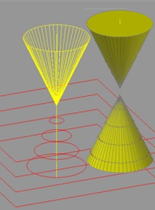 Zul-GHarnaynذِي الْقَرْنَيْنِ
Worldlines & TWO Apertures:θρωπος:طرف of  TWO  EySaAhhy 
EYE-CUPs
142
MannaMinistry of “The Two Witnesses: Revelation11”, “Eldad-Medad: Numbers11”, “Measuring Witness: Zechariah2 & Isiah19” and from GHalbyGHoran {“Companions of the Inscription-
أَصْحَابَ الرَّقِيمِ  of (18:9) and Poor People-مَسَاكِينَ, The Boy-غُلَامُ & The Two Orphan Boys-غُلَامَيْنِ يَتِيمَيْنِ of (18:60-82)”}  and also  {“Creature of the Earth  or  Dabbat Al-Ard - دَابَّةُ الْأَرْضِ : (27:82) & (34:14)”}
Genesis 11: The Tower of Babylon and Language
BeComes Beautified for Receiving His (♥AmorousImranAhhعِمْرَانَעֲמַרAsuraAhh#3::Amorous(Ma)Amorالْبَيْتِ الْمَعْمُورِQ(52:4)::LovinglyArchitecturedمعمار1Corint.(3:16)عمرBRIDEבֵּ֥יתبیت♥), DecidesSolomonAhh  to  ComeOutIntoTimeThroughOneOf12RightousExitsمُخْرَجَ صِدْقQ(17:80)OfComingجَاءَQ(17:81)::ExhalingMonthMouthsغُدُوُّهَا شَهْرٌQ(34:12) to See&Check How The Glowing Groom Glass with TransParent Glance of Clear SevenSkySeasعظمت مطهر سماواتהשמים לטהרExo.(24:10) has (BeCome=LookλάμπωLikeMat.(17:2)=Turned to Be BrideWellComingمُدْخَلَ صِدْقٍQ(17:80)=Been Renderedرَوَاحُهَا شَهْرٌRuachFullyQ(34:12)) from VoidView of EarthlyEye or ProspectivePlane of PotteryPit of Judgement DayDoor. And that is How SolomonAhh Writes:] I Went Down into the GalileeGarden=Jinnyגִּנָּהجنة of NutsEgozA.P.H93جَوَّزَ-أجَازאֱגוֹזEgos:BeComingPassageجَوَازPossiblePermissionForCrossing: MamareH4471מַמְרֵאمَمَرMembraneOfHebrew:عُبُورעִבְרִי:عَبَر-y-TraversToTheOtherSideAhh of EySaAhhy BoulderBarrierبَرْزَخٌBarzakhQ(55:20) to See if the [DewDating Date] Fruits of ValleyPsalmPalmTree=CubensisConduitOfChristKarimyCUP=BrookOfHoneyBeeAsuraAhh#16NachalA.H5158נַ֫חַלالنَّحْلِQ(16:68,9)Nakhalجِذْعِ النَّخْلَةِQ(19:23-25)Deborah-yA.P.H1682דְּבוֹרִיםزُنْبُور (Ta)DebirH1687דְּבִירالْمُدَبِّرَاتِQ(79:5)1Ki.(6:5)OracleWhoseSpeakingSophiaG4678σοφίαQ(16:69)שָׂפָה.جَعَلَ رَبُّكِ تَحْتَكِ سَرِيًّا+شَرَابٌ مُّخْتَلِفٌ أَلْوَانُهُ فِيهِ شِفَاءٌIsHealingHoneyForHollowHungryHeart had Budded and also to See [through TheCrystalClearGroomGlassExo.(24:10)] whether the ChristKarimy  GrapePlaza of AmPelosG288ἄμπελοςJohn(15:1)=(Am:ἄμعِنَبAnbQ(2X18:34/6:99)أَعْنَابٍ+PlaceπόλιςG4172)= Vritra VineVortex Flourished into FirmamentalFruitFlying=RevolvingOfجَوْبَة-جِفَانٍ كَالْجَوَابِQ(34:13)GephenH1612גָּ֫פֶן-جَفْنَةGrapesEyeBalls, and The RomanticרִמּוֹןالرُّمَّانَIronRibbon [of AntiIsraeli] Pomegranates were in Bloom [whose PomegranateyPreeminenceInHimThroughHimForHim=Col.(1:16)=Jihady-JuiceAhh-s were to be Poured Into GoldenBells by MercyFull Means of the Two Sprayed SpiritAhh-s of 1-(NatsachA.H5329-32נצח‎نَسَخ-نَصَح-فِيهِمَا عَيْنَانِ نَضَّاخَتَانِQ(55:66))-y-(ReproduciblePerseverance:ContinualResistance:ConsistentCopyingنُسْخَة: مَنْسُوخLimitlessImitation-Of-LoveLight) and also 2-“YaHeWhoAllAhh-ing-HeadLightHodH1935هدیהוֹד-هِدَايَةQ(1:6/2:2)”-in-PasteFool-Problems]].”}. It is Through These Two EySlamoChristian Elements of (1) RomanticרִמּוֹןالرُّمَّانَRosaryالْأَصْفَادِשְׂבָכָהشَبَكَةשַׁרְשְׁרוֹתشرشرهQ(38:38)السَّرْدِQ(34:11) of (100 IronBellsGoldenBowlsמִזְרְקֵ֥יمِزْراق-تزريق)2Chron.(4:8) Who Are Injected&FullFeel-ed By (100 Pomegranatey Juices of Jihady BloodAhh)Jerem.(52:23) and (2) 9+10=19Q(74:30)MotherBookShip-Docking MountainsالْقُرَىQ(34:18)مُرْسَاهَاQ(11:41)Standingوَجَعَلَ فِيهَا رَوَاسِيَ مِن فَوْقِهَاQ(41:10)قُدُورٍ رَّاسِيَاتٍBowlsTurtlesQ(34:13) Who Are WallWord-ing As AnerעָנֵרاَنرनारीGen.(14:13)-y-ArkAnchorsسِلْسِلَةٍQ(69:32)&ElShaddaiمَلَائِكَةٌ غِلَاظٌ شِدَادٌAngelQ(66:6)TonguesالزَّبَانِيَةَזְבַןQ(96:18) of 70CubitAhhQ(69:32), that ChristKarimy (Zulדִּי-GHarnaynקָ֫רֶןκέραςذِي الْقَرْنَيْنِ:OwnerOf-TWO Cornées)Q(18:83) Circumspectly Circumscribes=Confines="ICXC-NIKAG3528νικάωناکارNAKAR:نَكِّرُواConquersSubduesOvercomesQ(27:41)"=Treads=Reaches=Understands=BottomRocks the {{“Sheba’s-Ninhursag-y-3rdEyeعَيْنٍ حَمِئَةٍ-حُفْرَةٍQ(3:103/18:86)Arshعَرْشٌ عَظِيمٌQ(27:23) == Dwelling of AshterothP1KarnaimP2:[P1:AshtarowthH6255עַשְׁתָּרוֹתP1IshtarE.AzhdarP.S.اژدرअही ASHTOTTARA8-on-100=Rev.(17:11)هشت8अष्टोत्तर-शतनाम(16Shodashi:DurgaDragon:Zahhakضحاک)AshterA.S.E.P.H6251עַשְׁתְּרֹ֣ת-औष्ट्र-उष्ट्र-اشتَرTwo-STARING-&-Bulging-EvilEyes-شَتَرَ الدَّاءُ عَيْنَهُ-Camel-Humps + QarnayimP2קַרְנַ֔יִםالقرنينDoubleHornCorneaTwoSideSnakes-of-Azhdar:Brahmaهَامَانُब्राह्मणהָמָן]Gen(14:5) WithTerrorGazesEmimsאֵימָ֛הاِيماءOfAjnaCityKiriataimالقريتينगिरिקִרְיָתָ֫יִםWithTwoPetalsEyeBalls,TwoCamelHumps,Two ShoulderHornsSnakesOf[ShivaSans.शिवाShavehH7740ShavH7723شیوا-شُواשָׁוְאShovaH7722שׁוֹאָהSoueQ(2:169/12:53)السُّوءِSaye(at)Q(4:79/10:27)سَيِّئَةٍ-سایهShivalayaS.शिवालयZavalQ(14:44)زَوَال]Gen.(14:5) == WOMAN-ly-WashedVishuddhaविशुद्धوُضُوء-EsophagusمريءMIRROR(at)H7459امْرَأَةًמראוֹתQ(27:23)&VaginalWinepress&DurgaDragonyDwellingOfDarkDarakH1869דָּרַךدَرَكًاQ(20:77) ==  KrishnaScratchedCradleערש‬‬‬لَهَا عَرْشٌ عَظِيمٌQ(27:23)OfFilthזְבַדְיָהزَبَدًاΖεβεδQ(13:17)WhoseFomayVoidViewبِعَرْشِهَاQ(27:38/41-2)&TalmayتَلَمתַּלְמָיتلهThirdEyeཧཱུྂהָםཧཱུྂ༔عَيْنٍ حَمِئَةٍQ(18:86)Spring Of (Bitter,Burning,SaltySeaWater=AgagiH91OjajأُجاجאֲגָגִיQ(25:53/35:12)) has Made a GhostArmy of (HamanGogΓώγגּוֹגيَأْجُوجَ & MagogΜαγώγמָּג֔וֹגمَأْجُوجَ-y GogglesSquinted3rdEyes)Q(18:94) Whose SamadhiसमाधिثمودQ(11:68/69:5)-ic-ZeroGazing-Of-((TheSameSummoningSumیکسانEng.SamaSans.समाSamanP.سامانSamH7760שֶׂםSomA. ثُمّ+ DhiSans.धीDidPدید-دادDidōmiG1325δίδωμιDedicatedSightGivenIntellectEng.)) Toward BlackHoled KrishnaCause of BigBang-ed Creation Has  Made Them A (StrongBuddhicBoazH1162بَأْسٍ شَدِيدٍבֹּ֫עַזQ(27:33)TendencyForceGravitationalPull) Toward DharmicDeath == MolochG3434ΜολόχActs(7:43)מֹ֫לֶךH4432مَّلِكٌQ(18:79)-y-MalkuthH4438ملکوتמַלְכוּת MembraneOfQliphothקְלִיפּוֹת‬غلاف-y-AkazaS.आकाशIqqeshH6140-1עִקֵּשׁAkasAعَكَسAkashicShadowUpturnedImage == ThanatosG2288θάνατοςTinH2917-Q(23:12)طینטִינָאTinatA.G2349.طِينَة EthnosG1484ἔθνος-y InstinctOfSorrowFoolSoil that is Primary Substance  of AinSophH5486אין סוףصاف-ed Goat(d)E.P.گودGathH1661גַּתΓεθσημανῆG1068गौतमGautama Buddha”}}.
“Babylonian Sorcery” , “Post Flood Perversion” , “TowerWell of Babel” , “Gog&Magog”  based on [Q(2:102) & Genesis11] and their Complementary Verses  :
143
MannaMinistry of “The Two Witnesses: Revelation11”, “Eldad-Medad: Numbers11”, “Measuring Witness: Zechariah2 & Isiah19” and from GHalbyGHoran {“Companions of the Inscription-
أَصْحَابَ الرَّقِيمِ  of (18:9) and Poor People-مَسَاكِينَ, The Boy-غُلَامُ & The Two Orphan Boys-غُلَامَيْنِ يَتِيمَيْنِ of (18:60-82)”}  and also  {“Creature of the Earth  or  Dabbat Al-Ard - دَابَّةُ الْأَرْضِ : (27:82) & (34:14)”}
Genesis 11: The Tower of Babylon and Language
And so Through (1) RomanticרִמּוֹןالرُّمَّانَEYELINERQ(6:99) of 100 Christian CubitAhhs and Through (2) 9+10=19Q(74:30)ArkAnchoringسِلْسِلَةٍQ(69:32)AngelTonguesالزَّبَانِيَةَזְבַןQ(96:18), LambLampy LogosLens or ChristKarimy Cowmera-Cowputer-CowmmandCenter of AllAhhy PHOTOGRAPHER has Set Up His PhotoShoot Session on Seven Day of CowCreation in DarkRoom of EmptyEarth and by ShekinAhhy ShineShalom of PHOTOGRAPHER’s PresenceAhh on His Back/Beyond/Above He is Containing the ClayBlackBackGroundמִדְבָּרمُدْبِرِينَQ(27:80)-Num.(13:21) of CursedKrishnaScratch which is Refraining from Sitting in PhotoAlbum of "La-Ilaha-Illa Allah-لا إله إلا الله"-ing Life. That is Why we Read about The Superb Style of the MessiaAhhnic Management of His PhotoShalomShoot Studio or His Pottery Workshop of Hades ᾍδηςاحداث-y HellHole that = {“Q(21:44)But, [on the contrary], We have Provided good things for these [Disbelieving & مَّقْسُومٌDesignatedQ(15:44)Firewood=قَدَّرَ فِيهَا أَقْوَاتَهَاQ(41:10)Anakimעֲנָקִיعنق-y AntInputالنَّمْلِQ(27:18) of HariHellHole=VaginalWinepressOfMotherEarth  with 7 Baha’i Baabsبَابٍ&DoomedTheDoorsأَبْوَابٍQ(15:44)] and their fathers until life was prolonged for them. Then Do they Not See that We [Made the Earthly PotteryPit In Order to  WriteAt=PenUpon=]ComeAt=SetUponEng.AthahH857אָתָהنَأْتِي the Earth[Studio with PhotoShoot-ing LambLampLens= OikodomeóG3618οἰκοδομέωMat(21:33)QidmahH6924-6קִדְמָהGen.(2:8,14/3:24)Ghadamقَدَمَ صِدْقٍQ(10:2)Rev.(10:2)EtherealFootstepOfHeavenlyWatchtowerAhh:RightousStandingPenPorchAhh: PortalPurgosG4444πύργοςMat.(21:33)BurugالْبُرُوجِQ(85:1)-ChristKarimy-Constellation-&-EySaAhhy-EYELINER-Of-(12+12X7=96CubitAhh)-With-4CubitAhh-Of-ComeCalling-LilyLensMessiaAhhnicMenorAhhמְנֹרָהمَنَارَةExo(25:31)], ReducingLimitingنَنقُصُهَاQ(13:41)WallWording:FireFaithFencingMat(21:33) Her=امْرَأَةًמראוֹתQ(27:23)WildernessyWidthof13.7BillionBullCrapYearsOfBuddhicBlackness&BaboonicImagination from Her Borders =Her SuspiciousSideSights=Her VishnuicKali-VainبیهودهVoidבֹּהוּViewGen.(1:2)=Her AntelopyEyeAngle=Her ZenZoomGuess=Her IdleAnThroposG444ἄν+Thropos:θρωπος:Trip Optic:Tharfطَرْف=Her SamadhiसमाधिثمودQ(11:68/69:5)-ic-DhiSans.धीDidPدید-دادDidōmiG1325δίδωμιDefiantDedication=Her GuessFoolZoom&Sensual ZinH6790צִןZanQ(10:36)ظَنًّاZenChin.Jap.禪-禅DhyanaSans.ध्यानمَظْنُونמִצִּנִּ֥ים=Her MentalMirageSharabH8273أَعْمَالُهُمْ كَسَرَابٍשָׁרָבQ(24:39)-Of-कुण्डکندهKundaLiniSans.P.लिनीלַעֲנָהلانهH3939ληνόςG3025-Mat.(21:33)Conception=Her TriShulaSans.त्रिशूलSheolH7585שְׁאוֹלشُعْلَة-y-Thinking-Of-Threeظُلُمَاتٍ ثَلَاثٍZula-sזָלַלQ(39:6)Tsel-sH6738ظُلُمَاتٌ بَعْضُهَا فَوْقَ بَعْضٍצֵלQ(24:40)Darkness-es? So it is they who will overcome? [No WitnessingWay; bunch of Hindu Chimpanzees, Taoist Thorns & Darwinian Reptiles?]……..Q(16:15) And He has Cast into the Earthالْأَرْضِly-Arshערשعَرْشٌ عَظِيمٌQ(27:23,38,41-2)Orifice 3rdEyeAperture of KrishnaEarthPig=Pit of GalileeGarden [9+10=19Q(74:30)] Firmly Set Mountainsرَوَاسِيَ BoundaryהדדالْحَدِيدِBackingقُرًى ظَاهِرَةًBowlsقُدُورٍ رَّاسِيَاتٍQ(34:13+18)+Q(18:96) =70CubitAhhIronسِلْسِلَةٍTonguesQ(69:32)WideAngleWorldlinesWallsزُبَرَזָברالزَّبَانِيَةَזְבַןLaterallyReinforcingStirrupsQ(96:18) [that would AnchorBalanceConfine
SetLeveledE.ShavahS.H7737שָׁוָהسَاوَىٰस्वQ(18:96)+Q(15:29) the TwoالصَّدَفَيْنِSidesEndsQ(18:96)of Deva-Devi-Diameter=TwoScientificKali-سَوَاءِשָׁוָהस्वSvadhIshthana
स्वाधिष्ठानἵστημایستاد-ed-Yesod-sH3247يَصُدَّיְסוֹד-الصَّدَفَيْنِ-صَدَفQ(18:96)ShellsCushions  of  (Muladharaमूलाधारמוֹלֶ֫דֶת مَوْلِد-&-KeterכָּתַרکادرCrown1st&7th)Dan.(2:33)=
TwoEndsQ(18:96)Of(3rdEyeAperture::Arshערשعَرْشٌ عَظِيمٌQ(27:23,38,41-2)Orifice::SiddharthaSonar)OfAshtarowthH6255עַשְׁתָּרוֹתIshtarاژدرअहीاشتَرऔष्ट्र-y-EarthPit]
, lest She[=MudMembrane of GaiaE.GayS.H1516-G1093ΓαῖαجاגָּיְאजगGap] ShiftsمَدىًמָדַדStretchesتَمِيدَ [Amid your ENDlighted ImaginationsGen.(11:6)] with you
[& your MokshaedMirages-SodomiteSchemesGen.(11:6)ZamamH2161ضَمّ-ضِمامזָמַם & your Nuclear NukeAnakims & your HeavyGuruगुरुگران-DiggingsGen.(11:6)
KhalalH2490חָלַלKhelalA.P. خَل-خِللinto PsychicSickSack of NothingNess; meanwhile that you are Missing the AmenAhhy Opportunity  to  be  Registered in
PhotoShalomShoot of EySaAhhy Album&CowmeraAhh of AllAhh Who has Made], & [Casted 4+8=12Ruachy] Rivers & [4+8=12Hairy] HighWordWays [to
Embarking & AviatingآوَيْنَاهُمَاMotherShipאֵםأُمُّ الْكِتَابِכָּתַבQ(3:7/13:39/43:4) of MOTHER-MaryAhhمَرْيَمَ&ابْنَHerBoyBOOKy-SpringAhhإِلَىٰ رَبْوَةٍ ذَاتِ قَرَارٍ وَمَعِينٍQ(23:50)],
that you may be Guided[Out of DarkדָּרַךدَرَكًاQ(20:77)Durgaदुर्गाDragonدروغδράκωνRev.(20:2)-ic-Night],Q(16:16)& [RomantiCallyרִמּוֹןالرُّمَّانَQ(6:99)Singing]SIGNSعَلَامَاتٍ
[=VisibleWools&MaorمَرْئِيّמְאוֹרָהH3974-y-MartyrsGen.(1:14)&TemplarرِقّةרַקַּתRingletsالسَّرْدِQ(34:11)OfDelicatelyRingingBells&PomegranatesSongs(6:7-11)]. And by
The[SevenFlashing]StarsRev(1:13,16)[That by Means of HisRightHand:HisTopGaze, ChristKarimyCowmera is HangingFROM-ThemInMidAirوَمَا-بَيْنَهُمَاGen(1:6)Q(19:65)
=Kindledيُوقَدُ مِن شَجَرَةٍ مُّبَارَكَةٍQ(24:35)FROM-TheirKindNest That ChargeWarmFlash For HimSoularSelf During His PhotoShooting Sessions] that are .uidingHeadlighted.”}.
“Babylonian Sorcery” , “Post Flood Perversion” , “TowerWell of Babel” , “Gog&Magog”  based on [Q(2:102) & Genesis11] and their Complementary Verses  :
Pomegranate Eyeline
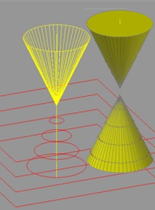 Zul-GHarnaynذِي الْقَرْنَيْنِ
Worldlines & TWO Apertures:θρωπος:طرف TWO  EySaAhhy  EYEs
Guiding-Head-Lightes.”}.
144
MannaMinistry of “The Two Witnesses: Revelation11”, “Eldad-Medad: Numbers11”, “Measuring Witness: Zechariah2 & Isiah19” and from GHalbyGHoran {“Companions of the Inscription-
أَصْحَابَ الرَّقِيمِ  of (18:9) and Poor People-مَسَاكِينَ, The Boy-غُلَامُ & The Two Orphan Boys-غُلَامَيْنِ يَتِيمَيْنِ of (18:60-82)”}  and also  {“Creature of the Earth  or  Dabbat Al-Ard - دَابَّةُ الْأَرْضِ : (27:82) & (34:14)”}
Genesis 11: The Tower of Babylon and Language
Later on, Eye will Elaborate about Seven Flashing StarAhhs♥فَلَا أُقْسِمُ بِمَوَاقِعِ النُّجُومِ ﴿٧٥﴾وَإِنَّهُ لَقَسَمٌ لَّوْ تَعْلَمُونَ عَظِيمٌ ﴿٧٦﴾=Q(56:75-76)+Q(22:65)+….. We Talked about WideAngleWorldlinesOfLilyLens that are Supported by LateralReinforcingTies of 9+10=19Q(74:30)AnerעָנֵרاَنرनारीGen.(14:13)-y-ZabaniyyaالزَّبَانِيَةَזְבַןsTiesTonguesQ(96:18) Around Winepress-y-HellHole or KundaliniCuntColumn of Krishna Flute. Now let us Focus on Telephoto Aspect of EySaAhhy CowmeraAhh that Longitudinally Flashes=νικάωNIKAنَكِّرُوا-sQ(27:41)=Reinforces=Overcomes=PhotoShoots
into the Alphaאαآ to OmmmegaΩעָמַקॐعمق-y Depth of Abyssعَبُوسًا-يَوْمًاQ(76:10)ValleyأَوْدِيَةٌवादीQ(13:17)-Song(2:1) of AbussosG12ἄβυσσος-y-ApaoshaDevaदेवاپوش‌دیوAvesta= ABuddhanאֲבַדּוֹןἈβαδδώνबोधिبودا-بوئیتی-بُت دیوAvestaDevilOfAbyss. Now that Vaginal Wilderness of Barack OmBaMa is Laterally Contained by Winepress-y-WideAngleAngels of LambLampyLens, ScratchingKrishnaPig of Empty Earth & His/Her Ashtray Army of Taoist Thorns can Not Go anywhere but Up & Down which are both in Telephoto Range & Flashlight Reach of ChristKarimy Cawmera. This Longitudinal Focus is Provided For Telephoto Lens of (LAdonH113لَّدُنْלַֽאדֹנִ֗-أَدَانَDinH1777الدِّينِדִּיןQ(1:4))-y Logos by Means of His PomegranateyPreeminenceInHimThroughHimForHim=Col. (1:16) or His RomanticרִמּוֹןالرُّمَّانَEYELINERQ(6:99) of  JihadyJuice & GoldenBells. Eye Wrote the LoveLast 15 Slides to Get to this Pomegranatey Part that is About the Master Martyr of RoseAhhy Romances Who are IronRinging and DoorالدِّينדִּיןBell-ing and Eyeliner-ing  AhhroundAhhالْحَدِيدَחָדַדحُدُودQ(57:25)
EySaAhhy {“EyeSpring-كَأْسٍ مِّن مَّعِينٍकश्यכּוֹסFountainCUPQ(56:18/22)-عَيْنٌ جَارِيَةٌQ(88:12)-ذَاتِ قَرَارٍ وَمَعِينٍמַעְיָןQ(23:50)-H4599חוּרحُورٍ عِينٍעְיָןQ(52:20/44:54)=KabowdH3519کبودכָּבוֹדIRISعَرَضἶΡΙΣRev.(4:3)Arc”}
of Allahاللهאֱל֫וֹהַּ-y-(KURSIQ(2:255)كُرْسِيُّهُ هو-כִּסֵּאEzek.(10:1)ARSH الْعَرْشِ الْعَظِيمِQ(9:129/23:86/27:26)الْعَرْشِ الْكَرِيمِQ(23:116)Jachin-Makingالْعَرْشِ مَكِينٍיָכִיןARSHQ(81:20)الْعَرْشِ الْمَجِيدُQ(85:15)); and That Dew is no one but HUSAYN IBN ALIالحسين ابن علي ابن أبي طالبAhh-y-Ram:AyilH352אָ֫יִלYalP.یلGenesis(22:13)=Q(37:107) Who was Offered by AbrahamAhh as Burnt Offering to AllAhh and His RuachRock-y Religion or His MessiaAhh-y MasterAngelGenesis(22:11)MaalikH4397مَالِكُמֶ֫לֶךQ(43:77) Who is The MasterAhh of MalkuthמַלְכוּתمَلَكُوتُQ(23:88/36:83)-y-M-Membrane-MaConeقَرَارٍ مَّكِينٍמָכוֹןQ(23:13)-Of-الْمَوْتِDeathמָ֫וֶתQ(32:11)=(MamreH4471מַמְרֵאمَمَرCrossingBridge::JudgementSeat::PassWay)-y-PlanePlacePresenceOf{“MaqomH4725מָקוֹםGenesis(22:9)مَقَامَ رَبِّهِQ(79:40/55:46)
قَبْلَ أَن تَقُومَ مِن مَّقَامِكَQ(27:39)=SolomonAhhySeatOfJudgement:MessiaAhhyMaghamلِمَنْ خَافَ مَقَامِيQ(14:14)-Mat.(17:5)Of-AllAhh:AbrahamAhhyMaghamمَّقَامِ إِبْرَاهِيمَQ(2:125/3:97):Noah’sArkAhhySeatמָקוֹם Stableدَارَ الْمُقَامَةِQ(35:35)MaqomمَّقَامِيQ(10:71)”} that Justly PhragmosG5418φραγμόςMat.(21:33)Forghan-sQ(25:1)الْفُرْقَانَFractures Between those Word Who are Worthy of Reaching to {“PhotoAlbumOfFaithFamily=AmenAhhyMagham:ChrismAhhyMaghamمَقَامٍ كَرِيمٍ-مَقَامٍ أَمِينٍQ(44:51)Of-MessiaAhhy-KingDome-Of-AllAhh=MuhammadAhh’s HymnedAhh-y Seatمَقَامًا مَّحْمُودًاMaghamQ(17:79)=HosannAhhy Maqomحَسُنَتْ مُسْتَقَرًّا وَمُقَامًاQ(25:76)”} and Advaita Anomalies of Maliciously-Mokshaمَصّमोक्षمکش-ed Maqomسَاءَتْ مُسْتَقَرًّا وَمُقَامًاQ(25:66). And so When/Where AbrahamAhh is ThereNoneLocal-NoneTemporalلامکان-لازمان, He Grabs The Best & BloodAhhy-est Pomegranate of Heavenly Garden and OfferAhh-s Him to AllAhh as Burnt OfferingAhh instead of IsaacAhh:IsHaghإِسْحَاقَQ(2:133)YitschaqH3327יִצְחָק; and that AmenAhhy OfferingAhh Was and Is and Will Be no one except Imam HUSAYN-y HeartAhh that in KARBALAכרבלאكَرْبَلَاء‎Ahh-y-SacrificialAltarمذبحמִזְבֵּחַ was StuckCaughtأخذאָחַזGen.(22:13) among a Hypocrite Net=Maggoty MeshסְבָךְشبکهGen.(22:13) of Malicious Muslims that Typical & Representative FruitsMatthew(7:15-20) of their Barren Brand of Foamy Faith  are as Ugly & Sour as = {(1) Christian Genocides of Ottoman Empire; (2) Massacre of Zoroastrian Lovers of AllAhhy  یسיִשַׁיایزدYES who have been WordShipping HimHolySelf for thousands of years, meanwhile that Kaaba had been Turned to Idol Museum of ABUDdhanאֲבַדּוֹןबोधिبودا-بوئیتی-بُت دیوAvesta-ic BODies:BUDded-Idols; (3) Contemporary Islamic Piss Deals with Gay Israel & Queer Church of KrishnaCurse}. And so Imam HUSAYNالحسينAhh-y Giant Raised like a YaHuVaShAhhy Yalیلאָ֫יִל=Mighty Christian SWORDMatthew(10:34) Against Tyrannical Islam & Counterfeit Krishnianity of SaTaNaMa so that His BismillAhhy BloodAhh in "ASHURAعاشورا‬‎ESERH6235עָ֫שֶׂרTEN10"-y-LoveLegend can be Used to Cancel=νικάωNIKAنَكِّرُوا=UnKarmaकर्मناکار the Dussehraदशहराعاشوراء-y Delusion of DurgaDragon-ic  Oppressors of Hezbollahy Humanity. It Was & Is Esfandاسفند‎Ahh-y AmeshaSpentaامشاسپند=Holy HarmalaحَرْمَلAhhy SmokeSpiritAhh of Imam HUSAYNالحسينAhh Who Went Upppp to MUḤARRAMمُحَرَّمAhhyQ(27:91)هَـٰذِهِ عیسی مسیح الْبَلْدَةِ الَّذِي حَرَّمَهَا&AmenAhhyHARAMONH2769-Psalms(133:3)حَرَمًا آمِنًاחֶרְמוֹןAhhQ(28:57/29:67)= MessiaAhh Mount=SacredSmokeSanctuary=ChristKarimyCloud of AllAhh so that MosesAhh & EySsRaElites could Cross the DarkDarakH1869דָּרַךدَرَكًاQ(20:77)OfDurgaDragon
“Babylonian Sorcery” , “Post Flood Perversion” , “TowerWell of Babel” , “Gog&Magog”  based on [Q(2:102) & Genesis11] and their Complementary Verses  :
145
MannaMinistry of “The Two Witnesses: Revelation11”, “Eldad-Medad: Numbers11”, “Measuring Witness: Zechariah2 & Isiah19” and from GHalbyGHoran {“Companions of the Inscription-
أَصْحَابَ الرَّقِيمِ  of (18:9) and Poor People-مَسَاكِينَ, The Boy-غُلَامُ & The Two Orphan Boys-غُلَامَيْنِ يَتِيمَيْنِ of (18:60-82)”}  and also  {“Creature of the Earth  or  Dabbat Al-Ard - دَابَّةُ الْأَرْضِ : (27:82) & (34:14)”}
Genesis 11: The Tower of Babylon and Language
, while They have being chased by Reiki氣غَيّQiQ(2:256)-ed-PhaRa’ohH7451راعَרָעGen.(2:9)فפַּ.רְעֹהراعَ.ون-رَعْدٌ of Braبرब्रह्माHamanS.H2001ברהמןهَامَانُहामानQ(40:36)=DurgaDragon. It Was & Is BismillAhhy BloodAhh and "10ASHURAعاشورا‬‎ESERH6235עָ֫שֶׂרTEN"-y “Ahhtonementיוֹם כִּיפּוּרYom Kippurيوم الكَفَّارَة” of PassOver Prince=HUSAYN IBN ALIالحسين ابن علي ابن أبي طالب (عليه السلام) Who Get the AllAhhy ArmyAhh of MosesAhh to Cross the ScarletSea of SuryaSun. It Was & Is & Will Bee in YomAshuraAhh = YomKippurيوم الكَفَّارَةיוֹם כִּיפּוּר-y-"ASHURAعاشورا‬‎ESERH6235עָ֫שֶׂר10th"Of UsherشروعשְׁרָאعاشَرH8271-ing Tishrei‬תִּשְׁרִי that Pomegranate Juice of 72 יִשַׁיیسYasnaAhhy Yalیلאָ֫יִלMartyrsGenesis(22:13)=Q(37:107) of KARBALAכרבלאكَرْبَلَاء‎Ahhy-Altar  Sat as RomanticרִמּוֹןالرُّمَّانَEYELINERQ(6:99)  Ahhround EySaAhhy EyeTearFullSpring-عَيْنٌ جَارِيَةٌQ(88:12)-ذَاتِ قَرَارٍ وَمَعِينٍמַעְיָןQ(23:50)חוּרحُورٍ عِينٍQ(52:20/44:54)= CryingCorneaCUP-كَأْسٍ مِّن مَّعِينٍQ(56:18/22)=GloriousKabowdH3519کبودכָּבוֹדIRISعَرَضἶΡΙΣRev.(4:3)-Of-ARSH-PUPILلْعَرْشِ الْكَرِيمِQ(23:116)=PhotoFlashingFountain SO THAT in Just One BurnAhhingBurst: FlashFlareAhh:GoldenStrikeAhhQ(20:77)ZahabH2091ذهبזָהָבGenesis(2:11)ZarabH2215ضْرِبْזָרַבQ(20:77) from {“KawtharالْكَوْثَرَQ(108:1)-y-EtherH838أَثَرِ الرَّسُولِאֲשׁוּרH6279-81.A.P.Gעֶ֫תֶרαιθήρQ(20:96)At FrostyFootstepقَدَمَ صِدْقٍοἰκοδομέωקִדְמָהQ(10:2)Gen.(2:8,14/3:24)OfChrismAhhCascade=HotHolyWaterfallOfAssuringسوریهAsuraآسوراAhhYasnaΣυρίαG4947AzarAhhآذرAvestaאָזַרAzarH247-228 زُوْر-فَآزَرَهُQ(48:29)असुरאֲזָאأَزَّAhh”} Upon {AirGraveقبرتَهَوّىקִבְרוֹתNum(11:34)-y-GalileeGarden=GaiaGap=WildernessyVaginaWinepressRev.(14:19)-Mat.(21:33)=VayuVoidOfHanumanyHole= BardoBlindedPitsOfBlank&BitumenBoresOfPotteryPasteחֵמָרخمّرGen.(14:10)=DalaiLamay-کدر-قذرכְּדָרְלָעֹ֫מֶרChedorLaomerלָמֶلَمّलं-Valley-Of-“DSiddimH7708سوداءשִׂדִּים-سَوّدQ(35:27)Sadhu S.सिद्धSadehP.H7704שָׂדֶהسادهShadowShadeGen.(14:10)”}, MotherEarth’sMenesturalMoistQ(6:59)RatobH7372רָטַבQ(6:59) Turns Momentarily into SurfaceEarth’sPassable-Pavement =YabesQ(6:59/20:77)يَابِسٍYabbashahH3004יַבָּשָׁהيَبَسًاDryPathGenesis(1:9)-Q(6:59/20:77) for Poor&Needy&Weak&Feebleمُسْتَضْعَف&HelplessالْمَسَاكِينِQ(2:83) Humans who were Running Away from Anvil Army of Vijayadashami Vampires and Zen Zombies and Vaticanian Vampires and Israeli Superpowers and Communist Nukes and Heavy Gurusगुरुگران and OpenMinded Apes of HariHellHole=Sodomite SiddharthaSans.सिद्धسیدارتا-ارض-سَيّد=OpenMinded Qigong KingKong & Bourgeois Baboon of Amazonian Planet of Advaita Apes.
And so Binahكِتَابٍ مُّبِينٍבִּ֣ינָה-כָּתַב-y-MoonBookQ(6:59) of MessiaAhhnic MotherShip is LoveLooking from EdenEidעֵ֫דֶןعید-عَدْنٍ-وَعَدَQ(9:72)Gen(2:8)-y-MoedH4150מוֹעֵד وَاعَدْنَاكُمْ جَانِبَ الطُّورِ الْأَيْمَنَ Gen.(1:14)-Q(20:80)OfEternity=MannaMoonicMeetingPointAtTheEthrealFootstepOf(ChrismAhhCascade:RuachyWaterfall) to Temporal Page of MosesAhh & His EySlamoChristian Sheeps who are being chased and sieged by Yogi Pharaoh & Guru Chimpanzees of BrahmanIshtar; and Then and Simultaneously He LoveLooks at couple of Pages ahead in KARBALAכרבלאكَرْبَلَاء‎Ahh-y-Altar When/Where Imam HUSAYNالحسينAhh-y YalManP.H352یلאָ֫יִלAhhGenesis(22:13)=Q(37:107) & ABU FAZL ABBAS IBN ALIابوالفضل العباس ابن عليAhh-y HERO Ahh & Mighty Mannaقمر بنی‌هاشمMoonic QamarManMaster of Bani Hashim are being Butchered by Ill Islamwhich Signs Piss Deals with Hindu Israel & Gay Krishnianity and their JihadyJuices of Pomegranate-y-BloodAhhيَسْفِكُ الدِّمَاءَQ(2:30) are being Poured&SprinkledH4219تزريقמִזְרְקֵ֥יمِزْراق2Chron.(4:8) into GoldenBellsExo.(39:26), and Then ChristKarimy CowCloud Cries & Tears & Ahhs for That Isaac:IsHAGHإِسْحَاقَיִצְחָקAhhy Offering to EYSHaggahG39-H2708-H2706ἅγιον-الْحَاقَّةُ حَقّانِيَّةחֻקָּהAsuraAhh#69-Revelation(19:12)HūkhtaAvestaحوختاHuxtaחֻקַּ֣ת-y 
MUḤARRAM(ON)חֶרְמוֹןمُحَرَّمQ(27:91)حَرَّمَهَاPsa.(133:3)הָרحَرَمًا آمِنًاMountExo.(25:40)-Q(28:57) of "♥YaHuWalHAGHTALLQ(23:16)TAALAHA.P.H5927תַּֽעֲלֶ֑הTHEOSG2316ΘεοῦTiتَعالى یا هو الحق♥" and Then MosesAhh can WordWalk on a Heavenly Stairway=Teleportation Portal of YAZDAN-y UFO=TransTemporal LoopHole Through the RedScarlet=ArgevanArunaP.A.Sans.H710אַרְגְּוָןارغوانअरुणRev.(17:3)-Purple  Sea to the other side of worldly red sea; and then Portal Collapses on Dussehraदशहराعاشوراء-ing Donkeys of DarkDurgaDragon and they Fall and BeCome Mokshaमोक्षمکشSuckمَصّ-ed into VaginalWinepressحُفْرَةٍ مِّنَ النَّارِQ(3:103)=GailanicGap of शक्ति釈ψυχήשִׁקּוּץسقطἔσχατShaktipath and Then AllAhh Says = "بُعْدًا لِّلْقَوْمِ الظَّالِمِينَ=Away with Tyrant Anomalies.Q(11:44)". In other WineWord for DewDrinkers of the LoveLast Battle Against Sober Monk-ies of MindFoolNest, Yom Kippur-y PassOver LambGenesis(22:13) Whose Blessed BloodAhh Gets the LoveLambLamp-y CaseCUPكَأْسٍQ(76:5) to Cry KippurH3725كَافُورًاכִּפֻּרCamphorQ(76:5)-y CascadeOfChrismAhh for MosesAhh to Cross over the PotteryPit and to Clean&CutOffأبْتَرQ(108:3) Them from Their FollowingGhosts&YogiShadowsشَانِئَكَQ(108:3), is no one but Imam HUSAYNالحسينAhh of HosannAhhالْأَسْمَاءُ الْحُسْنَىٰ Q(7:180/17:110/20:8/59:24)ὡσαννάחֹסֶןH2633-Mat(21:9,15)Mark(11:9,10)-John(12:13)-y Heaven Who is Going to Kill Barack Hussein OmBaMa.
“Babylonian Sorcery” , “Post Flood Perversion” , “TowerWell of Babel” , “Gog&Magog”  based on [Q(2:102) & Genesis11] and their Complementary Verses  :
146
MannaMinistry of “The Two Witnesses: Revelation11”, “Eldad-Medad: Numbers11”, “Measuring Witness: Zechariah2 & Isiah19” and from GHalbyGHoran {“Companions of the Inscription-
أَصْحَابَ الرَّقِيمِ  of (18:9) and Poor People-مَسَاكِينَ, The Boy-غُلَامُ & The Two Orphan Boys-غُلَامَيْنِ يَتِيمَيْنِ of (18:60-82)”}  and also  {“Creature of the Earth  or  Dabbat Al-Ard - دَابَّةُ الْأَرْضِ : (27:82) & (34:14)”}
Genesis 11: The Tower of Babylon and Language
That is Why Among the 24 ElderHours Who are Sitting at The Lowest Level of Three WingRings of FOUR Living Beings, Imam HUSAYNالحسينAhh-y Burnt OfferingAhh of AbrahamAhh is ACTING as {“HandshakeJoint::ElParanप्राणپرانشἐπουράνιοςپرندهפָּארָן-y-PerachH6525-G4420פֶּ֫רַחپریπτέρυξفَرَّخَExodus(25:33)FairyFireFlower::WingWeldingFeather”} BETWEEN MosesAhhy FaithFIRST Of AmenAhhy Believersأَنَا أَوَّلُ الْمُؤْمِنِينَQ(7:143)  AND  MuhammadAhhy FaithFIRST Of Muslim Believersأَنَا أَوَّلُ الْمُسْلِمِينَQ(6:163) that Ahhlong With  Noah-y Thorne are Occupying the Four Costovertebral כַּפְתֹּרكافَّةKnopsJointsExodus(25:33)::Four “Ulul’Azmأُولُو الْعَزْمِ”-y MessengerSeatsQ(46:35) of The Lowest WingRingRow of FOUR Living Beings. And that is also Why RoseAhhy MuhammadAhh Says in a Honey HadithBukhari-Book19, H.#364 about Imam HUSAYNالحسينAhh-y-PassOver Lamb Of EySsRaEl that = {“ حُسَيْنٌ مِنِّي وَأَنَا مِنْ حُسَيْنٍ أَحَبَّ اللَّهُ مَنْ أَحَبَّ حُسَيْنًا حُسَيْنٌ سِبْطٌ مِنَ الأَسْبَاطِ= HUSAYNالحسينAhh is from EyeHour, and EyeHour am from HUSAYNالحسينAhh. Allahالله Loves Whosoever Loves HUSAYNالحسينAhh. HUSAYNالحسينAhh is A [[Solomon-Made Martyr-Makeup for MannaMoonic Face=A Bell&BloodAhh-Braided RingletצַמַּתضَمَّةSongs(4:3) & Templar HairLockرِقّةרַקַּתSongs(6:7) Around ChristKarimy Countenance=A RomanticרִמּוֹןالرُّمَّانَEYELINERQ(6:99)=A ShalomingShawlשׁוּלشالExo.(28:33)&حُدُودHadidחָדַד‬الْحَدِيدَQ(57:25)-y-Hair= Or  A]] ♥ShebatH7626שְׁבַטالْأَسْبَاطَ from [TsebaothH6635צְבָא֖וֹתيُثَبِّتُQ(3:147/8:45/14:24,27)-SteadfastMustered-ed-Tribes-of] 12ShebatH7626שְׁבַטالْأَسْبَاطَQ(2:136,140/3:84/4:163/7:160)♥[=12IronArmy-of-السَّرْدِQ(34:11) الْأَصْفَادِQ(38:38)CamelHairsOfAmenTressTorehP.Eng.A.طُرّةThrixG2359θρίξRev.(1:14)-Mat.(3:4) That TogetherAhh Make the IronSICKLE of ChristKarimy CowCloudClockQ(7:160)].”}. Of course ChristKarimy PASSOVER LambLamp was Sacrificed for EySsRaEl-y Humanity so that After its {“TABooH2885טָבַעيَطْبَعُQ(30:59/63:3)طبیعیShadowشَانِئَكَQ(108:3)=NaturalNakedness=Inborn Tian天طِينٍQ(7:12/23:12/28:38/51:33)ThanatosG2288θάνατοςTinH2917טִינָאTinatA.G2349.طِينَةEthnosG1484ἔθνος:SoilPsyche:HeavenlyHollowNest:Inborn-illNest:ClayCharacter:MortalMental ity:DharmicDisposition=ApishAmnesia”} was CutOffHaltPassoveredBatteredBotheredأبْتَرQ(108:3)=PaschaG3957-H6453-A.P.פֶסַח-فَسَخ-πάσχα1Corinthians(5:7)-ed, EySsRaEl-y Humanity can be Ushered:Tishrei‬תִּשְׁרִיشروع-ed:Turned into MasterMartyrs like Imam HUSAYNالحسينAhh-y-PassOver Lamb Who ShineShalom-ed in Yom Kippurיוֹם כִּיפּוּרيوم الكَفَّارَةQ(76:5)-ed "ASHURAعاشورا‬‎ESERעָ֫שֶׂר10th". BECAUSE ChristKarimy MartyrDome “Came & ComePassionately DiedRom.(5:8)-1Thes.(5:10)” as “ProtectorحَافِظٌQ(86:4) of ManKind” and as “The FASTEST Heavenly SuperStarالنَّجْمُQ(86:3) Who Fell for us from SkyالسَّمَاءِQ(86:1) to PierceالثَّاقِبُQ(86:3) the الْعَنكَبُوتِSpiderRitualWebQ(29:41) of PrimateProducedPerceptionOppression and to Make a SkyRoad=HeavenlyReturningSetUppppالسَّمَاءِ ذَاتِ الرَّجْعِ Q(86:11) for us”, He is CallAhh-ed = {“TRACKAsuraAhh#86טרקالطَّارِقِ=PiercingالثَّاقِبُQ(86:3)&PathMaking TRACTOR-Ahh of Penance Path = Holy (HammerAhh:TAREGHטארקالطَّارِقُQ(86:1,2)Ahh:(Me)TARIQ(at)مِطْرَقَةטרקת) of SufiSoaring ‘WordWayطریقة  TRACK’ Who Came and DieWing-ed for Adams With The SpeedAhh of LoveLight and so He Was&BeeCome LoveLight Again”}. Among the RoseAhhy Romancesרִמּוֹןالرُّمَّانَ of Ruachy TRACKטארקالطَّارِقُQ(86:1,2), no one and Eye Mean no one can Catch the Dew Dust of Road TRACK HimSoularSelf. That is Why EySaAhh MessiaAhhy TRACKAsuraAhh#86 Garnishes HimSoularSelf for ArRahmanic Rendezvous with His Amorousعمران BrideAhhAsuraAhh#3, by MercyFull Means of BeautiFaithFull-est & BloodAhhy-est of His Martyred Pomegranates Whose Grenade-y Innocence is Going to Blow in Front of JezebelianJealousy&HariHATREDEzekiel(8:3) that ScientificKali-Plans-LHCs&BigBangsQ(86:15) Against LoveLightFull PATH of Sacrifice. It is from Pomegranatey Progeny of Imam HUSAYNالحسينAhh IBN ALIعليAhh that Imam Al-Mahdiامام المهديמהדיAhh=MaHeadHodi1935هُدًىהוֹדQ(2:2):MaYahudaH3063מַיהוּדהم يَهُود:MaHodosG3598ὁδόςAhh (A.J.=عج) Comes, after Death of Eye and my Brother in LoveLaw, AliYahAkhiThe-Two-Medadمِدَادًا&Eldadبِمِثْلِهِ مَدَدًا-y-Witnesses-Q(18:109). We Read about Imam Al-Mahdiامام المهديמַיהוּדהAhh-y Headlight that= {“Rev.(6:3) And when the LambLamp-y (Logosبَالِغَةٌ--حِكْمَةٌChokmahחָכְמָה)Q(54:5) OpenAhh-ed the Second SealAhh [or UnEnigma-edE.AnoigóH455ἀνοίγωNegahP.H5051נֹ֫גַהּنگاه-ed  or Did a (Mo)BinahH998فَتْحًا مُّبِينًاמִֽבִּינָתִ֥-ed-(Me)PhteachH4668מַפְתֵּ֫חַAsuraAhh#48مِفْتاح-الفتح-At-Oracle-y-Altitudes-Of-(Ta)DebirH1687דְּבִירتَدْبِير-فَالْمُدَبِّرَاتِ أَمْرًا1Ki.(6:5/16/20)-Q(79:5) Where/When Allahاللهאֱל֫וֹהַּ’s DecisionPermissionWillAhh=KURSIכִּסֵּאكُرْسِيُّهُ هو’s CommandAhhEn.AmarAhh-يُدَبِّرُ الْأَمْرَאָמַרQ(10:3/13:2)-Gen.(1:3)AZANH238/41/G1832إِذْنِאָזַןἐξὸνAhhQ(5:110/4:64/3:166/2:97) is Received=Ear-ed=Heard=Seen by ChristKarimy Cowputer & then Unzipped for Debir to Register], I heard the Voice of the Second Being Saying, "Come." Rev.(6:4) And Another HorseHipposG2462ἵπποςAspaAvestaافسا-اسبAshvaS.अश्‍व  Came, a Red[Rimmonרִמּוֹןالرُّمَّانَ]One, and the [Imam-Al-MahdiמַיהוּדהὁδόςHeadWayامام المهديAhh-y] One Sitting on It,
“Babylonian Sorcery” , “Post Flood Perversion” , “TowerWell of Babel” , “Gog&Magog”  based on [Q(2:102) & Genesis11] and their Complementary Verses  :
147
MannaMinistry of “The Two Witnesses: Revelation11”, “Eldad-Medad: Numbers11”, “Measuring Witness: Zechariah2 & Isiah19” and from GHalbyGHoran {“Companions of the Inscription-
أَصْحَابَ الرَّقِيمِ  of (18:9) and Poor People-مَسَاكِينَ, The Boy-غُلَامُ & The Two Orphan Boys-غُلَامَيْنِ يَتِيمَيْنِ of (18:60-82)”}  and also  {“Creature of the Earth  or  Dabbat Al-Ard - دَابَّةُ الْأَرْضِ : (27:82) & (34:14)”}
Genesis 11: The Tower of Babylon and Language
to Him the Order was Given to Take PissFool Peace Away from the Earth [, PissFool PeaceDeal with Ommmccupying Israel of Palestine; PissFool PeaceDeal with Sodomite Churches of Satan which are Virus-ed by Jinny Jesuit Jaguarsنمرودנִמְר of ViShNu-ic Vatican; PissFool Peace1Thess.(5:3)-Jerem.(6:14) with Cowmmunist China of ShivaSans.H7722शिवाالسُّوءِשׁוֹאָה-ic-ZenChin.Jap.Sans.H6790צִן禪-禅ध्यानالظَّانِّينَ-ظَنَّ السَّوْءِQ(48:6)Zombies of KrishnaHelios=SolarSwastika and PissFool Peace with HypocriticKali-illed Islamالْمُنَافِقِينَ وَالْمُنَافِقَاتِQ(48:6)], that is [Suffocating the Human Resistance Against Dharmic Dracula of DurgaDragon-ic Death], so that they Kill One Another [with the Rapture Rate of Thousands of Jihady Jumpers & EySsRaEl-y HumansBorn-Into-Heaven-Through-Their-Glorious-&-Great-March-Of-Return to couple of Hell-Hurled Israeli&American&Communist Soldiers of BuddhaBea$t]. And to Him was Given a LARGE:ΜάχαιραG3162MEGA-SWORD:MACHAIRAA.P.G3162μάχαιραمَغَارَة:CHERUBIMH2719חָ֫רֶבحَرْبَة-לַהַטلَهَبGenesis(3:24) [Who Comes out of MessiaAhhnic Mouth=Eden-y DayDoorFlying White Horse of First SealAhh with Q(13:13)الرَّعْدُYesodכְּרוּבBowصَدَف & Arrow of 4Fold-Thunderbolting-CarbonCherubsالْكَرْبِ الْعَظِيمِQ(21:76) [will be Explained]. The Double Edges of This Imam امامAl-MaHeadالمهديὁδός LightAhh-y MEGASWORDμάχαιραحَرْبَةחָ֫רֶב is ShineSharpen-ed with WhiteIronRobes of Martyred Pomegranates of Fifth SealAhhRev.(6:9-11).].”}. 
Who is Imam Al-Mahdiامام المهديAhh-y  Liberator of Beitol Moghadas-بیت المقدس that is Ommmccupied by Hindu Israel of Nazi EagleE.EgelH5695עֵ֫גֶלExo.(32:4)-Q(2:51)الْعِجْلَ-آغل? In order to Know the Imam Al-Mahdiامام المهديמַיהוּדהAhh-y Commander-in-Chief of AngelicArmy=TsebaothH6635צְבָא֖וֹתيُثَبِّتُQ(2:250/3:147/8:45/14:24,27)FirmlyFix-ed-ShebatH7626שְׁבַטالْأَسْبَاطَ Q(2:136,140/3:84/4:163/7:160). of our ChristKarimy King, we have to LoveLook at His MuhammadAhhy Grandfather (P.B.U.H.) Who was Sent by AllAhh Ahhlong with MosesAhh and EySaAhh to AzazH5810עָזַזفَعَزَّزْنَاQ(3X12:14)StrengthenHonorAdvocateWarm[will be Explained] the FallenAdams in أَهْلَ قَرْيَةٍQ(2X18:13)أَصْحَابَ الْقَرْيَةِQ(18:77)أَصْحَابُ الْأُخْدُودِQ(85:4)Trash Trinity Trench of Tao道טאוطویTaijiTaghutA.P.Chin.طاغوت太极تاجTyrantsQ(2:256). Let us Take a LoveLook at MuhammadAhhy Grandfather of 12Ahhy TongueTOOLRev.(1:16)MEGASWORDRev.(6:4) of BeeLiving BooKing. Let us Take a LoveLook at RoseAhhy AhmadAhh Whose Imam Al-Mahdiامام المهديAhh-y Grandson is Going to Come Like an Unzipped Second SealSWORD from EySaAhhy EpicenterMOUTHFaithFirst-SealAhh of “MoonBook BREAK=انشَقَّ الْقَمَرُQ(54:1)-ZachariAhh(14:4)” [will be Explained] Very Soon in “FRIDAY OF THE FAITH” to Cut the CursedKrishnaCrap and to Liberate those Fallen WaterWords of "AllAhh AKBARH3529כְּבָר-الله اکبر"-ingEzek.(10:6/7/15/20/22) River of LoveLife that in “Friday of Rage of Gazan StripAhh” are Throwing "AllAhh AKBAR-الله اکبر" at Fool Faces of Israeli Snipers of Sodomite Siddhartha. And so let us Take a LoveLook at AhmadAhhy SmellAhh  of  RoseAhhy RiverAhh  of  AtashA.Avesta-H784אֵשׁآتش عشقAhh-y  LoveLife = {{“John(14:15) If you Love Me=Logos-y LambLamp= LAdonH113لَّدُنْלַֽאדֹנִ֗Q(11:1)-y AdhanH238-G1832ἐξὸνإِذْنِאָזַןὠτίονHearEarOrder of AllAhhy AZANإِذْنِאָזַןAhhQ(5:110/4:64/3:166), & Keep My Commandments.John(14:16) then I will PrayBegAsk&Offer Irisعَرَض-A-RuachyRequestE.ErótaóA.P.G2065ἐρωτάωإرْتَأى-إِراءة- to Allahالله-y FATER-FATIRAsuraAhh#35فاطرपितृFAITHERفِطْرَةPATERS.P.G3962πατήρFEEDERپدرChildLess-FATHER, and He shall Giveδίδωμιدید-دادن you Another[=THE-THIRDQ(3X12:14)]ComforterIntercessorParaClete=ParaKletosG3875παράΚλητος=ParaP1+KlétosP2= P1: [ParaH3844παρά:برबारी پرهPeripheral] + P2: [KALeoG2564ΚαλέωCALLerGHalGHalH1534/37قِل قِل-قُل قُل-قَل قَل-قال قالגַּלְגַּלDan(7:9)-ing-ElderHourFrom-24EyesFairyWings-Of-CowClockyPEN=CALL&Swirl-ing AlmondyGroomsmen Exodus(25:33)ShaqadDushP.H8246ساقدوشשָׁקַד-For-ChristKarimy-GHALAMOSG2563ΚάλαμοςالْقَلَمِAsuraAhh#68 of נֵרنار♥नर♥N♥נ‬♥NOON♥ن♥न♥נוּרنورQ(68:1)-ing-GHafAsuraAhh#50قק], that He[=AhmadAhhy HourAhh of Eternal CowClock] may AbideAhh [as RoseAhhy Attarعطرקְטֹ֫רֶתΚαθαίρωقِطْرًاRev.(5:8)] with you For ever; [And so Upon RequestAhh of EySaAhh MessiaAhhy MoonBook & Cologne Container of YASmineAhhy ComePassion, Allahאֱל֫וֹהַּاللهH433-y GHafAsuraAhh#50قק(GH:Q)AUTHORالقادرKETERH3803כָּתַר Permitted & Allowed to EySaAhh to AddAhh InHimThroughHimForHim=Col.(1:16) HimSoularSelfReligionOfGOD the Paracletic PerfumeAhh With RoseAhhy ToneAhh of AhmadAhh.
“Babylonian Sorcery” , “Post Flood Perversion” , “TowerWell of Babel” , “Gog&Magog”  based on [Q(2:102) & Genesis11] and their Complementary Verses  :
148
MannaMinistry of “The Two Witnesses: Revelation11”, “Eldad-Medad: Numbers11”, “Measuring Witness: Zechariah2 & Isiah19” and from GHalbyGHoran {“Companions of the Inscription-
أَصْحَابَ الرَّقِيمِ  of (18:9) and Poor People-مَسَاكِينَ, The Boy-غُلَامُ & The Two Orphan Boys-غُلَامَيْنِ يَتِيمَيْنِ of (18:60-82)”}  and also  {“Creature of the Earth  or  Dabbat Al-Ard - دَابَّةُ الْأَرْضِ : (27:82) & (34:14)”}
Genesis 11: The Tower of Babylon and Language
Genesis 11: The Tower of Babylon and Language
And so ChristKarimy CologneCollection & BreathAhhed ClockCloud of NepheléG3507-9ΝεφέληنافِهRev.(14:14)-Mark(9:7)NepheshH5315נֶפֶשׁتَنَفَّسَQ(81:18)NiffNavelناف-Musk-of-NaphPhtali-نفتاليנַפְתָּלִי-Deer
NephosAhhالسَّحَابَ الثِّقَالَQ(13:12)الْغَمَامَQ(7:160)عَنَانעָנָןExod.(40:34)انفیةSnuffנָפַחنَفَخGen.(2:7)-Q(38:72) was Completed by ProAhh-Phetic WaftAhh Of MuhammadAhh.] John(14:17)  Even the ["שַׁבְּחֽוּנְσέβωسبحانSubhan Allahالله"-ing] IncenseSpiritAhh of {“REALITY:TRUTHE.AlétheiaA.G225ἀλήθειαعِلّةEyaluthA.H360عِلّةאֱיָלוּתPsalm(22:19)AyelethA.P.H365عِلّةאַיֶּלֶתPsalm(22:1) AllalA.P.عَلَّلَAR-RAHMANالرَّحْمَـٰنِ-ic-REASON:GODLY-CAUSEMagical-Musk-Mansion-Of-Morning-Deer-Doe-Hind:(Ayelأيلة‎=أُيَّلَة سَحَرאילת השחר)With-Full-RayAhhرائِحَة-Of-12SmellAhhhhs”} whom the [Wicked] World [of ViShNu-ic VoidGenesis(14:17) and Sahasrara Sewerage of CockatriceEgg-yIsaiah(59:5) Flatulence] cannot Receive, because it Seeth Him[=Paracletic Perfume & ProAhh-Phetic WaftAhh of AhmadAhhy AttarAhh]  Not, Neither Knoweth Him: but you Know Him; for He Dwelleth [like RoseAhhy Ruach] with you, and shall Bee in you. [Of course, the Wicked World and Sahasrara Sewerage of Elder Excrements and Krishna Cockroaches and Crappy Connoisseurs which Yearn to Kill the ChristKarimy CologneCloudAhh and in their Dirty Dung Party of DurgaDragon-ic Dussehraदशहरा like to Celebrate the Killing of EySaAhhy YasmineAhh of יִשַׁ֗י-یسEYZADایزدIsa.(11:1) Allahالله, can Not Handle the AhuraAhh MazdaAhh-y AuraAhh of RoseAhhy AhmadAhh.] John(14:18)  I will Not Leave you Comfortless=Orphanὀρφανός=BreathLess [in this Stinky SinHole of Sodomite Skunks & SamadhiसमाधिثمودQ(11:68/69:5)-ic Scumbags & Psychedelic Psychonauts of ShakticShock]. I[=Ruach Al-AmenH539רוּחַ אָמַן-الرُّوحُ الْأَمِينQ(26:193) will ReDew your Christian CologneAhh by Means of MY GOD-Givenיָדַ֖יִךְ:Handedأَيَّدتُّكَ:AidedأَيَّدْنَاهُQ(2:87,253/5:110) BreathAhh of Ruach HaKodeshרוּחַ הַקֹּדֶשׁ‬رُوحُ الْقُدُسِ-y MuhammadAhh; Eye] will Come to you [and will Blow My AhmadAhhy Holy Spirity on you to Undo the JinnEthicKali-Corroded Damages & Acid-Washed Erosions that AntiLogosyLocustsאַרְבֶּהJoel(1:4) would Do to your Iron Armours of AmenAhh.] ….…..John(14:25) These Sweet Things have I LulledلالاییλαλέωSpoken unto you, being yet Present with you. John(14:26)  And the [AzazH5810עָזַזفَعَزَّزْنَاQ(3X12:14)-ing:StrengtheningHonoringWarming] Comforter:Intercessor=ParaKletosG3875παράΚλητος=ParaClete-ic-(ElderHourRev.(4:4):WitnessingرَأَىٰרָאָהQ(53:18) ShaqadDushP.H8246ساقدوشשָׁקַד-سُوقِهِExodus(25:33)-Q(48:29):AhmadAhhyAlmond:GoldenGroomsman) [of ChristKarimy (KALeoG2564ΚαλέωKALeoG2564Καλέω:CALL-CALL:GHalGHalH1534 قِل قِل-قُل قُل-قَل قَل-قال قالגַּלְגַּלDan(7:9)-ing GHALAMOSG2563ΚάλαμοςالْقَلَمِAsuraAhh#68) of AllAhh, will Come to you with Arabic Version of My MoonBook-y Face; and in Order to Assure you that He is A Peripheral ElderEarאֹ֫זֶןأُذُنٌQ(9:61) & A BinahمُّبِينًاבִּיןQ(48:1)EyeBean On AcaciaShootשִׁטִּיםH7848شَطْأَهُQ(48:29)النَّاشِطَاتِ نَشْطًاQ(79:2)שִׁטָּ֔הExo.(25:13) from My ParaCALLete-ic-PlatformOf(Ta)DebirH1687דְּבִירالْمُدَبِّرَاتِEze.(10:5)Q(79:5)1Ki.(6:5), Eye will Put 1618 Times of CALL Verb Conjugation of “GHכָּגַּKقק--V و ו--Lلל=KALeo” in His MoonBook-y CopyPlatePaste so that you can Recognize that He is My MuhammadAhhy ParaCleteAhhAsuraAhh#47-&-Q(48:29) Who is Coming from Logos-y Source of Language&LogicQ(27:16). Enjoy the Comforting CologneAhh & ParaClete-ic PerfumeAhh of RoseAhhy AhmadAhh] Who is [from MY 12 GOD-Givenיָדַ֖יִךְأَيَّدتُّكَ.أَيَّدْنَاهُQ(2:87,253)] Holy SpiritIncenseAhh, whom THE Allahالله-y FATERAsuraAhh#35فاطرपितृفِطْرَةFAITHER:FEEDER:PATERS.P.G3962πατήρپدرChildLess-FATHER will Send[&BranchAhh&SwirlAhh&TootAhh&PumpAhhπέμπωG3992 to you by MercyFull Means of RolledZebraZaburSheetsQ(2:71)-H7897شِيَةَשִׁיתOfPsalmingZamarFlutesH2156/67-Q(17:55)+Q(18:96)=Q(39:73)זָמַרزُمَر مِزْمار من زُبَرَ الْحَدِيدِזבור Who are IronBlading the FOUR Phoenix-y OphanH212אוֹפָןAphnanQ(55:48)أَفْنَانٍOvenFansWHEELSEzek.(10:6) that are BeHolding The EySaAhhy IrisArkAhh of AllAhhy THRONE=CREATOR KURSIQ(2:255)كُرْسِيُّهُ هو-כִּסֵּאEzek.(10:1). Thus, ChildLess  FATIRAsuraAhh#35فاطرPATERπατήρپدر will FAITH FEEDفِطْرَةAhh your EmptyTian天طِينٍQ(7:12/23:12/28:38/51:33)ThanatosG2288θάνατοςTinH2917טִינָאTinatG2349.طِينَة in LongDeathDance Relationship, with MY PhenomenallyفَنَاءπνεῦμαG4151PhoenixedG5322فانوسφανόςفَنَاءPhoneG5456φωνήفینCALL of Muhammadian GHoranAhh that is FullFeeled for More Than 276 Times with Holy Spirity WineWordAhh of HolyTrueRealLoveLaw=HaghحقcHoqH2708חֻקּוֹתַ֥HagiosG40ἅγιοςJohn(14:26)-Q(8:8)-Genesis(26:5) that is Embedded] in My NameAhh=Hagh-cHuqqahG39,40-H2706,08♥ἅγιον الْحَاقَّةُ مَا الْحَاقَّةُ-חֻקָּה♥AsuraAhh#69-Revelation(19:12)HūkhtaYasna(Intro.4/3:4/4:1/7:4/…)حوختاHuxtaחֻקַּ֣ת.
“Babylonian Sorcery” , “Post Flood Perversion” , “TowerWell of Babel” , “Gog&Magog”  based on [Q(2:102) & Genesis11] and their Complementary Verses  :
149
MannaMinistry of “The Two Witnesses: Revelation11”, “Eldad-Medad: Numbers11”, “Measuring Witness: Zechariah2 & Isiah19” and from GHalbyGHoran {“Companions of the Inscription-
أَصْحَابَ الرَّقِيمِ  of (18:9) and Poor People-مَسَاكِينَ, The Boy-غُلَامُ & The Two Orphan Boys-غُلَامَيْنِ يَتِيمَيْنِ of (18:60-82)”}  and also  {“Creature of the Earth  or  Dabbat Al-Ard - دَابَّةُ الْأَرْضِ : (27:82) & (34:14)”}
Genesis 11: The Tower of Babylon and Language
 He=MuhammadAhh[y Grandfather of Imam-Al-Mahdiמהדיὁδόςامام المهديAhh] shall Teach you All Things & Bring All [TruthFull] Things to your [RoseAhhy] RemembranceAhh, whatsoever I have Said=Ruachالروحר֫וּחַ-ed unto you….…John(15:26)  And when [Strengthening=AzazH5810עָזַזفَعَزَّزْنَاQ(3X12:14)-ing] Paraقال قالΚαλέωΚαλέωגַּלְגַּלCALLeteAhhAsuraAhh#47 =Comforter Comes, whom I will Send:Pumpپمپπέμπω unto you from ChildLess FATIRAsuraAhh#35فاطرPATERπατήρپدرFEEDفِطْرَةER, with Holy SpiritAhh of {“TwelveAhhyTRUTH= RoseAhhyREASON=RuachyREALITY=AlétheiaA.G225ἀλήθειαعِلّةEyaluthA.P.H360عِلّةאֱיָלוּתPsalm(22:19)-y-EauDeCologne=EdH108אֵדUdH181عودאוּדGenesis(2:6)-y-CAUSE-CologneAhh”}, Who is Proceeded:Poured from Allahاللهאֱל֫וֹהַּ-y-FATERAsuraAhh#35فاطرPATERπατήρپدرFEEDفِطْرَةER, He shall Testify of Me [as Second OpenAhhed AsuraAhh of BismillAhhy BAGHARAHالبقرة with (4X3=12 Baqarالبقرةבָּקָר-ing GunBarrels)1Ki.(7:15/25) and Then He will BeCome WitnessedMartyredE.MartureóG3140μαρτυρέω Through Cross-Carrying .  LoveLegend  of  Christian KARBALAכרבלאكَرْبَلَاء‎Ahh In FireFormAhh of Imam HUSAYNالحسين{“حُسَيْنٌ مِنِّي وَأَنَا مِنْ حُسَيْنٍ أَحَبَّ اللَّهُ مَنْ أَحَبَّ حُسَيْنًا حُسَيْنٌ سِبْطٌ مِنَ الأَسْبَاطِ”}Ahh-y ShebatH7626שְׁבַטالْأَسْبَاطَQ(7:160)]. ……John(16:7) Nevertheless I Tell you the Truth=Curing-CAUSE-Cologne=Allahاللهאֱל֫וֹהַּ-y-AlétheiaA.G225ἀλήθειαعِلّةEyaluthA.P.H360عِلّةאֱיָלוּתPsalm(22:19)=AromaAhh-tic-&-صَّابِئِينَSABAסבאصَبَاianQ(2:62)BreezeAhh-From{“MISBAHמּ֤יסבאחالْمِصْبَاحُQ(24:35)=HosannAhhὡσαννάחֹסֶן.الْأَسْمَاءُ الْحُسْنَىٰQ(7:180)Mat.(21:9)-y HindAhh=Daybreaking Deer of AyelethH365أُيَّلَة سَحَرאַיֶּלֶתPsalm(22:1) Whose Navel MuskمِسْكٌמושקAhhQ(83:26) Smells Like (YasmineAhhy-NaphPhtaliG3507-9نفتاليנַפְתָּלִיΝεφθαλ::PathalHפָתַלفَتَلَ-ed-:نافِهנָפַחنَفَخNiffGen.(2:7)-Q(38:72))”}; It is Expedient for you that I Go Upppp: for if I Go not AwayAhh, the MuhammadAhhy ParaClete=Comforter will not Come unto you; but if I DepartAhh, I will Send Him unto you. John(16:8) And when He is Come, He will Reprove the [Vampire] World of [SamadhiसमाधिثمودQ(11:68/69:5)-ic] Sin, and of Righteousness, and of Judgment. John(16:9) Of Sin, because they Believe not on Me=MoonBook; John(16:10) Of Righteousness, because I Go Ahhround My Allahاللهאֱל֫וֹהַּ-y-FATERAsuraAhh#35فاطرPATERπατήρپدرFEEDفِطْرَةER, and ye See Me no MoreMoreMore; John(16:11) Of Judgment, because the PrinceἄρχωνارکانArchon of this [Wicked] World is Judged. John(16:12) I have yet many things to Say unto you, but ye cannot Bear them now. John(16:13) Howbeit when He=MuhammadAhhy MasterAhh, [with] the RoseAhhy Spirit of TruthReasonRealityLogicCAUSE= AlétheiaP.G225ἀλήθειαعلتA.H360عِلّةאֱיָלוּתPsalm(22:19) [=PhanosG5322فانوسφανός-y-LambLampLogos-Who-EYS-فَنَاءPhoneG5456φωνήفینCALL-ing-His-BrideAhh-to-Homey-Hug], is Come, He will Guide=MahdiAhh=YahudahH3063يَهُودُיְהוּדָה-HodQ(1:6)-H1935הוֹדاهْدِنَاHodégeóG3594ὁδηγέωHeadWay you Out Of [Captivity in Egyptian Existence with Random BigBangs & Accidental Encounters & Krishnian Collisions & Mortal Patterns of Hatred & Fear] into All 12 TurnAhh-ing Truth[Tears Ahhround Allahاللهאֱל֫וֹהַּ-y- AlétheiaP.G225ἀλήθειαعلتA.H360عِلّةאֱיָלוּתPsalm(22:19) and AR-RAHMANName#1רַחֲמָנִיּוֹתالرَّحْمَـٰنِAsuraAhh#55-ic-REASON]; for He shall NOT Speak of Himself; but Whatsoever He shall Hear [as ElderEarאֹ֫זֶןأُذُنٌQ(9:61) and BinahمُّبِينًاבִּיןQ(48:1)EyeBean of AcaciaShoot(imAhh)שִׁטִּיםH7848شَطْأَهُQ(48:29)النَّاشِطَاتِ نَشْطًاQ(79:2)שִׁטָּ֔הExo.(25:13)], that shall He SpeakAhh [After He Comes from AttendAhh-ingQ(75:1-19) the Judgement DayDoorAsuraAhh#75=ChristKarimy ClassCaseCUPכּוֹסكَأْسٍQ(76:5/17) At MamareH4471מַמְרֵאمَمَر-y-Membrane-Of-Hebrew-y: عُبُورעִבְרִי:عَبَر-y-CrossingOrFalling; He shall SpeakAhh After EySaAhhy LogosLens   EnterAhhרָכַבرَكِبَا-sQ(18:71)=EmbarkEmbainóP.G1684ἐμβαίνωانبان-انبارNegahP.H5051נֹ֫גַהּنگاه-sLuke(5:3) into Amir&AliYahAKhiAhhy-EldadMedadAhhy-RumiAhhy-MuhammadAhhy-SimonAhhy Waterskin=HeartBoatyMerkabaA.H4817מֶרְכָּבرَكِبَاQ(18:71)=PloionP.G4143πλοῖονپیلهLuke(5:3)= FrightenedVessel:AshamedSufiSailingShipLuke(5:8):SephinahH5600סְפִינָהQ(18:71,79/31:31)=فَإِذَا بَرِقَ الْبَصَرُTrilledTrolleyTentOfMeetingExo.(33:7);
“Babylonian Sorcery” , “Post Flood Perversion” , “TowerWell of Babel” , “Gog&Magog”  based on [Q(2:102) & Genesis11] and their Complementary Verses  :
†
150
MannaMinistry of “The Two Witnesses: Revelation11”, “Eldad-Medad: Numbers11”, “Measuring Witness: Zechariah2 & Isiah19” and from GHalbyGHoran {“Companions of the Inscription-
أَصْحَابَ الرَّقِيمِ  of (18:9) and Poor People-مَسَاكِينَ, The Boy-غُلَامُ & The Two Orphan Boys-غُلَامَيْنِ يَتِيمَيْنِ of (18:60-82)”}  and also  {“Creature of the Earth  or  Dabbat Al-Ard - دَابَّةُ الْأَرْضِ : (27:82) & (34:14)”}
Genesis 11: The Tower of Babylon and Language
He shall Speak=ClaimAhhوَإِذَا وَقَعَ الْقَوْلُ عَلَيْهِمْ أَخْرَجْنَا لَهُمْ دَابَّةً مِّنَ الْأَرْضِ تُكَلِّمُهُمْQ(27:82) After ChristKarim-y KabowdH3519الْعَرْشِ الْكَبُود و الْكَرِيمِIRISعَرَضἶΡΙΣRev.(4:3)+Q(23:116)+Ezek.(10:4)HALOقوسקשתARC-RAINBOW=ChromeKarimChrism-y NIMBUS-CORONA Ahhround Allahالله-אֱל֫וֹהַּ-y THRONOSS.A.G2362θρόνοςطَيَرَانतरणARSHالْعَرْشערש-عَدَسَةעדשהPUPIL:LORD-LENS ComeDownAhh From TheMostHighHoliestسدرة المنتهىCedarאָ֫רֶזأرزQ(53:14)-1Kings(6:36)Horizon  of HoveringIsa.(6:2)UwphH5774عَوْف-عافیةעוּף:الْأُفُقِ الْأَعْلَىٰQ(53:7)HighHolies; He shall SpeakAhh=ClaimAhhتُكَلِّمُهُمْQ(27:82) After TOP MannaMOON-ic IRISعَرِيضἶΡΙΣ-ARC Does {{““ComeDOWN-From-(FirstπρῶτοςPhotoProtoپرتو)-DOWN-To-LoveLasty-DOWN-Nest-LOWest-HardCoverSide=EschatonRev(1:11,17)EschatosG2078ἔσχατοςShaqatH8252שָׁקַטSaghetنُسْقِطْQ(34:9/52:44)سَاقِطًا=Make-A-(GHamarקמר:الْقَمَرُAsuraAhh#54MOON-Ahh)-y-SoularLunar ECLIPSE=Make-A-(GHamarAhhyوَخَسَفَ الْقَمَرُקמרKhasafחֲסַףFALL)Q(75:8)&HoveringGen.(1:2)Land(FALL:EySaAhhyECLIPSE-Ahh)-Over-GalileeGarden=Make-A-SilverSoularECLIPSE-y-(Kasefكِسَفًا مِّنَ السَّمَاءِQ(30:48/34:9)KesaphH3701כְּסַףKashipP.S.कश्यपكَأْسٍ چپهQ(76:5))-That-Like-An-Overturned-(CaseCUP:HigherBDCTN-Cone)-PourAhhs-(KapharH3722كافُورכָּפַרQ(76:5)-Of CLeaningChrismAhh)-On-(LowerBDCTN-y-Cone-of-DharmaDirt&KrishnaDung=KushH3568כּוּשׁKuzeAssyr.كُوْزכּוֹס1Chro.(1:10)Kashyapaकश्यपGen(2:13)کس چپهKasiphH3703כָּסִפְיָא-yHellHole) -That-Is-(Overtuned:CavedIn:ToppleTurtled:ChasaphA.P.H2635نَخْسِفْחֲסַףQ(34:9)KhasafيَخْسِفَQ(17:68)-ed)To-Receive&Swallow-JudgementDayDoorHere-we-Have-Two-(ECLIPSE-ed-UPTURN-ed)-Cups -Facing-EachOther=Make-A-(GHamarMOON-Ahhyوَخَسَفَ الْقَمَرُקמרKHASAFחֲסַףFALL::ANTICLINE::(Ta)GHODESHתאקֹ֫דֶשׁتاقدیس::الْقَمَرُקמר::طية محدبة::OVERARCH)Q(75:8) Upon (SinSyncline :عکسआकाशAkashaעִקֵּשׁ-ic-Ashtray:EarthlyGha’arطية مقعرةקער) That Is Called (بَرْزَخٌBarzakhQ(55:20)-y-OVERARCH-ing::(Ta)GHODESHתאקֹ֫דֶשׁتاقدیس-y-GHamarالْقَمَرُקמר-ing)Rev.(10:2) With [(RightCopperColumnLeg Upon 19Q(74:30)AnerעָנֵרاَنرनारीGen.(14:13)AngelsQ(66:6) & 9+10DockingمُرْسَاهَاQ(11:41)BowlsقُدُورٍQ(34:13) of HellishSea)Rev.(10:2) and (LeftCopperColumn Leg Upon MamreH4471מַמְרֵאمَمَر-y-Membrane:يَابِسٍיַבָּשָׂהQ(6:59)DryLandالْبَرِّQ(10:22)-of-MaqomH4725מָקוֹםمَقَامَGenesis(1:9))Rev.(10:2)]””}}; He shall SpeakAhh=ClaimAhhتُكَلِّمُهُمْQ(27:82) After (Khasafחֲסַף-GHamarوَخَسَفَ الْقَمَرُקמרAhhy)Q(75:8)OVERARCH-ingRev.(10:2) Takes PortalPorchy Place Over PotteryPit of GalileeGarden; He shall SpeakAhh=ClaimAhhتُكَلِّمُهُمْQ(27:82) After ChristKarimy ClassCUP=DidaskóG1321διδάσκω=DarastaQ(3:79/6:105/7:169/34:44/68:27)تَدْرُسُونَ=LogosyLesson=TearFullTeaching=SoularStudyAhhLuke(5:3) Takes PortalPorchy Place that is CallAhh-ed = {{““(قادِس القَدَمKathizóG2523ΚαθίζωLuke(5:3)KathoziZoroaster-Student-PriestکاتوزیGHodeshH6944الْقُدُّوسُקֹ֫דֶשׁQ(59:23)AgathosG18ἀγαθός)-y-ConsecratingCLASS:SeatingAt SanctificationSEATقد قامت=Righteously-STAND-ing-Upon-Eastern-Footstep-of-(OiKodomeóG3618οἰΚοδομέωMat.(21:33)QidmahH6924-6קִדְמָהGen.(2:8,14/3:24)GHadamقَدَمَ صِدْقٍQ(10:2)Rev.(10:2))= Erecting(UlamH197אוּלָם-ألَمّ-أوّلِيّAmmudimH5892عمودیהעמודיםPrimordialPortalPorch)1Ki.(7:7)WithHornOf(ElShaddaiBoazH1162בֹּ֫עַז1Ki.(7:21)Ba'asأَنزَلْنَا الْحَدِيدَ فِيهِ بَأْسٌ شَدِيدٌQ(57:25)=Q(18:2)) Upon (HariHellHole::SaltySea::אαآ-to-Ωॐعمق)Rev.(10:2)  &  (JachinYakinH3199יָכִ֔ין1K.(7:21)(Ma)Knoonכְּתַבكِتَابٍ مَّكْنُونٍ/مَكَّنَّا/مَكَّنِّيQ(56:78/18:84,95)坤Icon乾εἰκώνColos.(1:15))-y (EyeCone:Horn) BeHolding HighHolyAltitudes of Allahالله-אֱל֫וֹהַּ-y JUDGE Who Judges (The Mamreמַמְרֵאمَمَر-y-Membrane::MalkuthמַלְכוּתمَلَكُوتُQ(23:88/36:83)-y-MakonH4349قَرَارٍ مَّكِينٍמָכוֹןQ(23:13) 
الْمُسْتَقَرُّQ(79:12)::SurfaceSeashore-y-DryLandGaiaS.H1516-G1093ΓαῖαجاגָּיְאजगRev.(10:2)-Luke(5:3) of GalileeGarden) = (Khasafחֲסַף-GHamarوَخَسَفَ الْقَمَرُקמרAhh)Q(75:8)-y (ECLIPSE-OVERARCH-ANTICLINE)Q(75:8)Rev.(10:2) of EySaAhhy MannaMoon Through Whom SoularLunar (ALIGNMENT:COLLECTION:GATHERINGקמר.جُمِعَ الشَّمْسُ وَالْقَمَرُAhh)Q(75:9) of Allahالله-אֱל֫וֹהַּ-y SALAAM SUN SOURCE and His (MessiaAhhnic MoonBook:GHamarالْقَمَرُקמרMouth) Takes PortalPorchy Place On (ONE ALIGNEDجُمِعَLUMPED LOVE LINEالصِّرَاطَ الْمُسْتَقِيمَ)Q(1:6/79:5) So That (GOD:THRONE:CREATOR:KURSIكُرْسِيُّכִּסֵּא)1Ki.(7:7)+Q(2:255) (HEALS:SPEAKS:SHAPHATيَشْفَعُσοφίαמִשְׁפָּט1Kin.(7:7)+Q(2:255):JUDGES:GHIAMATקיאםתالْقِيَامَةِAsuraAhh#75-BeHeldOn8/8/8-S) The World From (BEHIND:BEYOND:ABOVE:UPPPPONنُّورٌ عَلَىٰ نُورٍ)Q(24:35) His (PortalPEN::TransParent-TarshishGlassQ(24:35)+Rev(4:6)::Lowered&Eschaton-edRev(1:11)ἔσχατος نُسْقِطْQ(34:9/52:44)سَاقِطًا-ed-ArshالْعَرْشِLensRev(10:2)) Who Is Called In This State As [[♥ZekokithH2137الزُّجَاجَةُזְכוֹכִית-ed::ZojajatQ(24:35)Rev.(4:6)-ed::يُزْجِي سَحَابًاYozjiQ(17:66/24:43)يُزْجِي الْفُلْكَ-ed:: ZakakA.H2141ذَكَاזָכַךְ-ed::(A/Ma)ZajjaA.زوج-زَجّ-ed::ZugosG2218ζυγόςZagH2085זָג-ed::VitrifiedGlass::CondensedControlledالسَّحَابِ الْمُسَخَّرِQ(2:164)Cloud::BoazJachinPAIREDPorch::Pressed HardCoverRock::PlacedBookיָצַעوَوُضِعَ الْكِتَابُכָּתַבQ(18:7X7)::(Ar)cumulatedسَحَابٌ مَّرْكُومٌQ(24:43/52:44)MuskMount::Steered&Stiredفَتُثِيرُ سَحَابًاQ(30:48/35:9)Taurus♉الثورConstellationAhh::
“Babylonian Sorcery” , “Post Flood Perversion” , “TowerWell of Babel” , “Gog&Magog”  based on [Q(2:102) & Genesis11] and their Complementary Verses  :
†
151
MannaMinistry of “The Two Witnesses: Revelation11”, “Eldad-Medad: Numbers11”, “Measuring Witness: Zechariah2 & Isiah19” and from GHalbyGHoran {“Companions of the Inscription-
أَصْحَابَ الرَّقِيمِ  of (18:9) and Poor People-مَسَاكِينَ, The Boy-غُلَامُ & The Two Orphan Boys-غُلَامَيْنِ يَتِيمَيْنِ of (18:60-82)”}  and also  {“Creature of the Earth  or  Dabbat Al-Ard - دَابَّةُ الْأَرْضِ : (27:82) & (34:14)”}
Genesis 11: The Tower of Babylon and Language
CollectedCloudCowputerإِنَّ عَلَيْنَا جَمْعَهُQ(75:17)::PiledUpPENProgram::LoadedLOGOS::RoarAhhingRev.(10:3)&GHoranAhh-ingH7121وَقُرْآنَهُ فَإِذَا قَرَأْنَاهُ فَاتَّبِعْ قُرْآنَهُקָרְאֵ֖נकीर्तनQ(75:17,18Ahh)-ing-GHamarالْقَمَرُקמרMOON-AhhAsuraAhh#54::CryingCHRIST♥]]””}}.]; and He=MuhammadAhhy ParaCALLeteAhh will Show you Things to Come. John(16:14) He shall Glorify Me= GHoranقُرْآنٌקָרְאֵ֖נAhhyGHamarالْقَمَرُקמרMOON-AhhAsuraAhh#54 for He shall Receive:WhiteFrankincenseRevelation(2:17)WhiteMilkAhhChemahP.H2529خامهחֶמְאָהLambanoG2983λαμβάνω LibanótosA.P.G3031-H3028λιβανωτός-لِبَانלְבוֹנָהLabenA.H3835لَبِنَةלָבַן=Read&LipFrom(HosannaAhhחֹסֶןὡσαννάحَسَنًا-y-أَجْرًاBrickAhhQ(18:2)=Binahy-HeadstoneAhhDan.(2:34)Q(7:160)Zech.(4:7Ahh) رأس البناהָאֶ֣בֶן הָרֹאשָׁ֔ה=HiddenMannaMoonOf((♥"La-Ilaha-Illa Allah-لا إله إلا الله"-ing-LeukosG3022λευκόςLojjeLodgeQ(27:44)لُجَّةًLuachH3871-Q(85:22)لَوْحٍ مَّحْفُوظٍלוּחLuke♥))Revelation(2:17) of Mine, and shall Show Me=It=Him=بَلْ هُوَ قُرْآنٌ مَّجِيدٌ=EySaAhhy-EyeIrisArc-Of-GHoranقُرْآنٌקָרְאֵ֖נAhhy-GHamarالْقَمَرُקמרMOON-AhhAsuraAhh#54 unto you. John(16:15) ALL Things that the ChildLess FATERAsuraAhh#35فاطرπατήρپدرFEEDER Has are Mine [and That is Why He has Called Me={“Al-MulkAhhAsuraAhh#67الْمُلْكُMelekAhhH4428/H4397מלךOfالْمَوْتِמָ֫וֶתMuthQ(32:11)
Maalikمَالِكُמֶ֫לֶךQ(43:77)MelchiZedekH4442-Q(54:55) مُلْكُ صِدْقٍ مَقْعَدِ صِدْقٍ عِندَ مَلِيكٍ مُّقْتَدِرٍQ(54:55)מַלְכִּי־צֶ֫דֶקGen(14:18)Psalm(110:4)RightousKingDome=MasterAngel=DinH1777يَوْمِ الدِّينِדִּיןQ(1:4)Dominion =DayDomain=SultanySovereignty=RockyReign=ReligionRegion of Allahالله-אֱל֫וֹהַּ-y KINGمَلِيكٍ مُّقْتَدِرٍMELCHIמַלְכִּיGen.(14:18)-Psalm(110:4)-Q(54:55) Whose ChristKarimy CowputerKing =MelchizedekAhh-yQ(54:55) MoonBookAsuraAhh#54  Controls ALL ProgramsThingsWordsكُلِّ شَيْQ(3:26/3:189/18:84/6:154/7:145/12:111/16:89/23:88/27:91/36:12,83/67:1) in HolyHeaven & HariहरिHell.]; therefore Said I, that He=AhmadAhh shall TakeAhh [White MilkAhhخامهחֶמְאָה] of Mine, and shall Show=AnaggellóG312ἀναγγέλλωAggelosG32ἄγγελοςInjil12TimesRepeatedالْإِنجِيلَ Q(3:3,48,65/5:46,47,66,68,110/7:157/9:111/48:29/57:27)=GospelDeclareMessage Me unto you [and shall Feed you with My WhiteHoneyMilkAhh].”}}. This is How and Why MuhammadAhhy Paraقال قالΚαλέωΚαλέωגַּלְגַּלCALLeteAhhAsuraAhh#47  or RoseAhhy ComforterJohn(14,15:26) Came to us in Sahasrara Sewerage of ForgetFool Flatulence and Egotistical EggGas and Gave The Final Message that After the NameAhh of ChristKarim is Called GHoranقُرْآنٌקָרְאֵ֖נAhh-The-{“KARIMH1021الکریمהַכֶּ֖רֶםName#42=CHRISMation VineyardJohn15=I Am The True Vine of “CHARM-GRACEZechariah(4:7Ahh)KHRISTosG5547ΧριστόςCRISTOldEngSERESHTAvestaسرشتSARS.SyrupसारCREAM-CHROMEG.χρώμα-QARAHH7136قَرِّي عَيْنًاקָרָהQ(19:26)”-ed EyeGrapes:: AmPelosJohn(15:1)(Am:ἄμAnbأَعْنَابٍQ(6:99)+Place)”}. Let’s Drink a WineWord by Reading/Receiving about and from this KARIMالکریمכֶּ֖רֶםAhhy CHROME of CHARMing CHRISMation that = {“Q(2:137) So if they Believe in the same as you Believe in, then they have been Guided=HeadLightedاهْتَدَوا=MaHodi1935هُدًىהוֹדQ(2:2)-ed; but if they turn away, they are only in ShaghahH7686/90-1שַׂגִּי-שָׁגָהDan.(2:31)شِقَاقٍShaktiשִׁקּוּץशक्ति-ic ErectionDissensionSchism-شَقِيٌّQ(11:105)::ShivaLingam-ed Tao道TaghutTaijiتاج太极طَاغِينَQ(37:30)::Dharmic Sticking to PotteryPaste陶, and AllAhh will be [Necessary and] Enough for you Against them. And Heהוּ-HuWa-هو is The Hearing, The Knowing. Q(2:138) [And Say to Empty Heart Pitchers : “ReceiveAhh] The[ChristKARIM-yCHROM&CHARM-ing]Colorصِبْغَةَ of AllAhh”. [“ReceiveAhh Tseba(q)H6648-Q(2:138/23:20)צֶבַעصَبْغSap of AllAhh”. “ReceiveAhh The DewDye of AllAhh”. “ReceiveAhh The Rosy Ruach of AllAhh”. “ReceiveAhh The CREAM:ChemahP.H2529خامهחֶמְאָה of AllAhh”. “ReceiveAhh Wordy WineAhh of AllAhh”. “ReceiveAhh The BloodAhh-y Baptismβάπτω of AllAhh”. “ReceiveAhh The PomegranateyPigmentTintPaintTseba(q)A.P.H6648-Q(2:138)צֶבַעصَبْغ of AllAhh”.] And who is better than AllAhh[y PAINTER and His YaHuYaShAhhیاهُوَالواسِعוֹשׁוּעַ.יְה-y YadبِيَدِهِיַדHand:Paintbrushy PEN] at ColourSabumصِبْغَةًצֶבַע-ing:[:AnointAhhing:SERESHTAvestaسرشتΧριστसार-ing:MashachH4886מָשַׁחMasshمَسْح מָMeeMمیم -ing:EssenceAhh-ing]? And we are Word-Shippers of HimHolySelf [& His SoularRadiance]."”}. All of the Rosy Colorings & SERESHTسرشتΧριστसार-y-Sappings صِبْغَةًצֶבַע and All of the HaomaAhhAvestaهَئومهHaimaG129αἷμαRevelation(11:6)-HomYasht9-y-Highlights and All of the DieWing-y Dyes & BloodAhhy Bolds in this WineAhhy Witness:מָשַׁחMeeMمیم مَسْح-ed MartusμάρτυςRev.(11:3) are ColourصِبْغَةًצֶבַעQ(2:138)-ed by MercyFull Means of TwoAmir&AliZAMARNumbers(13:23) זָמַרزُمَر مِزْمار من زُبَرَ الْحَدِيدِזָברAhh-y-[FIG FluteBranchRodPenPipe PlummetUnitPoleCatheterConduitsEMotNum.(13:23)متّهמוֹטTsemachA.H6780شَامِخَاتٍצֶ֫מַחZech(3:8/6:12)-Q(77:27)BadilA.H913بدیلבְּדִילZech.(4:10)-Gen.(2:12)-Alchemized&ChangedAshesInToGoldenOlive-Q(18:81/18:27)
SabilH7641שִׁבֳּלִיםسبیلZech.(4:12)SondageP.Fren.سوندTsanterothA.H6804צַנְתְּרוֹתقَثْطَرَةُZech.(4:12)MatstsebahH4676منصوبמַצֵּבָהIsai(19:19)DELAYingKeyMensaatH5378Q(34:14)מנשאעתمِنْسَأَةKleisRev.(9:1) κλείςكليد.مِقْلَدGHalamosG2563ΚάλαμοςقَلَمِQ(68:1)Rev.(11:1) that are Dipped in a (Pomegranatey PeymanehBellP.H6472پیمانهפַּעֲמֹן of RoseAhhy RomanceרִמּוֹןالرُّمَّانَQ(6:99))Numbers(13:23).
“Babylonian Sorcery” , “Post Flood Perversion” , “TowerWell of Babel” , “Gog&Magog”  based on [Q(2:102) & Genesis11] and their Complementary Verses  :
152
MannaMinistry of “The Two Witnesses: Revelation11”, “Eldad-Medad: Numbers11”, “Measuring Witness: Zechariah2 & Isiah19” and from GHalbyGHoran {“Companions of the Inscription-
أَصْحَابَ الرَّقِيمِ  of (18:9) and Poor People-مَسَاكِينَ, The Boy-غُلَامُ & The Two Orphan Boys-غُلَامَيْنِ يَتِيمَيْنِ of (18:60-82)”}  and also  {“Creature of the Earth  or  Dabbat Al-Ard - دَابَّةُ الْأَرْضِ : (27:82) & (34:14)”}
Genesis 11: The Tower of Babylon and Language
And so let us Continue to Color these PlainPages & DustyWords by Pouring the WineAhhyشَرَابٌChromeQ(16:10,69) that my EyeGrape have Received:QarahH7136قَرِّي عَيْنًاקָרָהQ(19:26)-ed from ChristKarimy BeeVineyardJohn15 of KARIMالکریمכֶּ֖רֶםχρώμα  from Whom  {“(PalmTreePipeLinesنَهِل:CubensisConduits)  of  (Golden HoneyAhhشَرَابٌ:Olive OilAhhالزَّيْتُونَזַ֫יִת: White CREAMilkChemahP.H2529خامهחֶמְאָה) and (NahalH5095نَهِل.النَّخْلَةِנָהַלQ(19:25)Num(24:6)NakhalH5158נַחַלالنَّحْلِJob(20:17)-Q(16:68)NahlנַחַלالنَّحْلِAsuraAhh#16)Ahhy-נוּרنورN♥o♥o♥o♥Rנֵרنار”} are Running=EmergingطَلْعِهَاQ(6:99) like DewDating Datesقِنْوَانٌ&FishesEng.IchthusH2486ἰχθύςLuke(5:6,8)(k)Hoot(us)الْحُوتَQ(18:61,63). This Coloring:Tseba(q)Q(2:138)צֶבַעصَبْغ-ing the Dead Words and Giving them a CHROM Touch:KhemehP.H2529خامهחֶמְאָה-y  CREAM from ChristKarimy CowCloud is a Healthy Way for me=TheBarrenFigTree of Luke(13:6-9)=Fruitless SukeG4808συκῆLuke(13:6,7)SagheP.ساقهShaqadH8246שָׁקַדسُوقِهِQ(48:29) to Do my OverDue ZakatH2135,41الزَّكَاةَזָכַךְ=FeedingThePoorPalestinianSheepAhhطَعَامِ الْمِسْكِينِQ(2:184/69:34/89:18/107:3) UnderIsraeliMassacreJohn21=OliveOilExtractionيَسْتَخْرِجَاQ(18:82)=PouringYoel(2:28-32)=RuqH7324רִיקRighA.P.ريق-راق-رَقَّىRikhtanP.ریختن-روغنZechariAhh(4:12)=UnLoadAhhحَمُولَةًהמלQ(6:142) the LoveLightFull Payload that Eye have been MercyFull مِمَّا رَزَقْنَاهُمْ يُنفِقُونَFedمِمَّا رَزَقَكُمُQ(2:3/6:142) with FATIRAsuraAhh#35فاطرπατήρپدرFEEDER-y LoveLightAhh. This Ill Eye=WorthLess Shepherd=(IllEng.ElilH457אֱלִילAlilA.P.عَلِيلAmirامير ناكِثZach.(11:17))Withفِي قُلُوبِهِم مَّرَضٌDiseasedHeartQ(47:29)&BenefitWitholdingوَمَن يَبْخَلْ فَإِنَّمَا يَبْخَلُ عَن نَّفْسِهِQ(47:38)NiggardlyHoarding Ego is Alive at the moment with EySaAhhy Intercession=Luke(13:6-9); May AllAhh Forgive me and Give me Time to Serve the Needy & Captive Holy SpiritAhh in Dark Desert & Dry Drought of Dracula. Let us Continue with Q(6:99). And so, some of these Heavenly Gardens & FigFlute-Written Gardens like SolomonAhhy Songs, Bustan, Shahnameh & some of these Pomegranatey Legends like KARBALAכרבלאكَرْبَلَاء‎-y-RomanceרִמּוֹןالرُّمَّانَQ(55:68)-Of-72-HUSAYNالحسينAhh-y-Martyrs-&-Tsebaothצְבָא֖וֹתيُثَبِّتُ-ed-ShebatH7626שְׁבַטالْأَسْبَاطَ Q(2:136). that are Grown Inside ChristKarimy Vineyard=Khidrالخضر‎AsuraAhh#18CaveMountREFUGEمُلْتَحَدًاQ(18:27)=ChatsirH2682חָצִירQ(6:99).رَفْرَفٍ خُضْرٍRiprapRockQ(55:76)=Green KingDome of RuachyRiver Opened At Slide 132]] …… are Similar [Gardens with Similar SmellSpiritAhh of "σέβωسبحانשַׁבְּחֽוּנְSubhan Allahالله"-ing Sacrifice and Some of Them] are Singular= Unique:UnprecedentedUnResemblingغَيْرَ مُتَشَابِهٍ [Like GHoranقُرْآنٌקָרְאֵ֖נAhh or Yasnaיִשַׁ֗יیَسنَهAhh or DavidAhhy PsalmsQ(4:163/17:55/21:105) of Zamar-ing-ZebraZaburזבור-זָמַרStrips=Singing IronTonguesزُمَر مِزْمار من زُبَرَ الْحَدِيدِQ(17:55)+Q(18:96)=Q(39:73) that are Called UnResemblingغَيْرَ مُتَشَابِهٍGardens or TopDown-HangedTrellisedمَّعْرُوشَاتٍQ(6:141)Gardens because TheyDay are Made in ChristClassCUP in such A Bi-Directional & Back&Forth-y WordWay Between Student & TearFull TeacherAhh that: AFTERفَإِذَا قَرَأْنَاهُ  فَاتَّبِعْ قُرْآنَهُQ(75:18)  Kathozi-Sitting&Seeing Listeningאֹ֫זֶןأُذُنٌQ(9:61)&Attendingنَقْعُدُ مِنْهَا مَقَاعِدَ لِلسَّمْعِLuke(5:3)Q(72:9)  the LoveLightFullLesson of AdonH113,134אדֹנִ֗أَدَانَDinH1777الدِّينِדִּיןQ(1:4)-y (Logosبَالِغَةٌלוגוס-حِكْمَةٌChokmahחָכְמָה)Q(54:5) that Takes Place At (YabesQ(6:59/20:77)Genesis(1:9)يَابِسٍH3004יַבָּשָׁהيَبَسًا-y-Maghamلِمَنْ خَافَ مَقَامِيQ(14:14)-Genesis(1:9/22:9)=MamreH4471מַמְרֵאمَمَر-y-DryLandMembraneSurfacePlaneOfPresence-Over-DarkGaiaS.H1516-G1093ΓαῖαجاגָּיְאजगRev.(10:2)-Luke(5:3)GapOf-DeepGalileeGarden) Without Daring to Move a Hasty Tongue to Interrupt=لَا تُحَرِّكْ بِهِ لِسَانَكَ لِتَعْجَلَQ(75:16) the Teacher TabletAhh, THENفَاتَّبِعْQ(75:18) it is Allowed to Repeat & Follow the Understood&BinahمُّبِينًاבִּיןQ(48:1)-ed VisionWord of Roared GHoranقُرْآنٌקָרְאֵ֖נ-nic-GHamarالْقَمَرُקמר = SUN GOD-Gathered&Aligned&Loaded&Eclipsed MoonRock=وَخَسَفَ الْقَمَرُ﴿٨﴾وَجُمِعَ الشَّمْسُ وَالْقَمَرُ﴿٩﴾إِنَّ عَلَيْنَا جَمْعَهُ وَقُرْآنَهُ﴿١٧﴾Q(75:8,9,17); ThenثُمَّQ(75:19) if Deemed Necessary, the Logical Understanding can be Reinforced & Explained & Devoid-ed of AmbiguityDaniel(8:16)  by Angelic Tutoring of Teared WaterWords & BurnAhhing Binahsإِنَّ عَلَيْنَا بَيَانَهُ ﴿١٩﴾בִּין like GabrielAhhQ(75:19). By Means of this Back&Forth Signaling Between Drinking Student of FrontFountaining&TeachingTablet of REAR GOD=BACK AUTHOR, An AmenAhhy Orchard=TopDown-Hanging Tent=TrellisedمَّعْرُوشَاتٍQ(6:141)Garden can BeCome BuddedStaff=GenesisedLadder=Rose-ed:ReshithH725רֵאשִׁיתGENesis(1:1)رستنRoshdQ(2:256)الرُّشْدRoshH7218רֹאשׁرأس:Headed Toward Rapturing Guidance=Jihad-y Birth Out of Israeli Egypt of Sodomite SorcerersRev.(11:8). ALL of These TrellisedمَّعْرُوشَاتٍQ(6:141)Garden are in Hundred Percent=100% Agreement with Each Other because TheyDay are ALL Coming=Hanging=Suspending from QarahH7136قَرِّي عَيْنًاקָרָהQ(19:26)-ed-KARIMالکریمכֶּ֖רֶםχρώμα=AnointedAppointment with GOD Inside/Above His (Vineyard=ChabatsTselethH2261חֲבַצֶּ֫לֶתSong-Of-SolomonAhh(2:1)=HabibiحَبِيبחָבקַHabitat+Of+Tsolathثُلَّةٌצֶּ֫לֶתQ(56:13,39,40)-y-Selection=FirmlyRaisedSoularIsthmus السَّقْفِ الْمَرْفُوعِ YasperRoof&FoundationRev.(21:14)=Q(52:5)). However & However Again, in spite of the FountainFact that ONE MoonBook-y Rock is Giving Rise to These Gardens and ShineShaloming and Raining on Them, their AdamAhhy VegetationنَبَاتَGen.(1:11)-Q(6:99) & Fruit-Picking Users have Made a Dark Division among Different Neighborhoods;
“Babylonian Sorcery” , “Post Flood Perversion” , “TowerWell of Babel” , “Gog&Magog”  based on [Q(2:102) & Genesis11] and their Complementary Verses  :
153
MannaMinistry of “The Two Witnesses: Revelation11”, “Eldad-Medad: Numbers11”, “Measuring Witness: Zechariah2 & Isiah19” and from GHalbyGHoran {“Companions of the Inscription-
أَصْحَابَ الرَّقِيمِ  of (18:9) and Poor People-مَسَاكِينَ, The Boy-غُلَامُ & The Two Orphan Boys-غُلَامَيْنِ يَتِيمَيْنِ of (18:60-82)”}  and also  {“Creature of the Earth  or  Dabbat Al-Ard - دَابَّةُ الْأَرْضِ : (27:82) & (34:14)”}
Genesis 11: The Tower of Babylon and Language
they have Ripped Apart and Shattered the TrellisingمَّعْرُوشَاتٍQ(6:141)TarshishتَرشیشهתַּרְשִׁישׁQ(24:35)Glass=Holistic-Khidrחָצִירالخضر‎AsuraAhh#18-y-.رَفْرَفٍ خُضْرٍRiprapCushionQ(55:76)= (SmaragdosG4664σμάραγδοςZomorodRev(4:3)زُمُرّدZemorahH2156زَمْرזְמֹרֵיQ(39:73))-y-KingDome&EmeraldyVineyardFoundation-Of-(GreenVegetations&Lushly-HalleluYah-ing-Zamar Flutesزُمَرזָמַר) and made an Ugly Cacophony & Disharmonic Flute Performance of Zeroed זָברZebraزُبُرًا Stripsفَتَقَطَّعُوا أَمْرَهُم بَيْنَهُمْ زُبُرًاQ(23:53) whose Music Sheets are based on Trash Trinity Theologies (At Christian Neighborhood) and MessiaAhh-Alienated Mentality (At EySlamic Neighborhood). Isolated Scholars on each side Refrain from Fluting with Music Sheets of their Nazareth-y Neighbors. We Read about this Zeroing זָברZebraزُبُرًا-ingQ(23:53)=Splitting=PeelingOff=Retard Ripping that = {“Q(23:50) And We Made the Son of [MOTHER] MaryAhh & His MOTHER The [MotherShip-y] Sign and Aviatorآوَيْنَاهُمَا-ed [CatchUp:HarpazōedἁρπαγήRev.(12:5)رَفْرَفٍArfa:RoofTop-edرَفّQ(55:76)] Them to a High Holy [GardenGround of] RabbatH7227רבתرَبْوَةٍAbundance [for Logos-y Towering &] having Setذَاتِ  [Upppp Straightly as Primordial&Perpendicular PortalPorch] and Flowing Water=EyeSpringقَرَارٍ وَمَعِينٍ [that is Conciousness Star of ((Charging-SiriusSharonH8289שָּׁר֔וֹןSong(2:1)SheraQ(53:49)الشِّعْرَىٰSaranP.S.Gश्रीسرانמשוררκύριοςSirDaniel(8:11)))=The ONLY ONEJohn(8:12) PATH-PORTALJohn(14:6) to Allahالله-]. Q(23:51) [Allahالله-Said], "O Messengers, Eat from the Good [MannaMoonic Mushroom]Foods [that Get your EmptyEyes to BeCome FED with Vision of FATERAsuraAhh#35فاطرपितृفِطْرَةFAITHER:FEEDER:PATERπατήρپدرChildLess-FATHER] and WriteWork[Gardening] Righteousness [Without Withholding يَبْخَلْQ(47:38) the Conciousness-SirChargingשָּׁר֔וֹןالشِّعْرَىٰFOODQ(53:49)-Song(2:1) for Hungry Hearts]. Indeed, I, of what you do, AM Knowing. Q(23:52) And indeed THIS [EySaAhh & His MOTHER MaryAhh = THISهَـٰذِهِ MotherShip-y (SERAJسِرَاجًاLampQ(25:61) of MoנוּרنورN♥o♥o♥o♥Rנֵרنار-y-قَمَرًا مُّنِيرًا-GHamarالْقَمَرُקמרMOONQ(25:61))= THIS Imam-y MotherBookQ(13:39) LoveLampλαμπάς of (أُمُّ الْكِتَابِEmA.H517אֵם-&-KathabH3789 أُمُّ الْكِتَابِכָּתַב)= THIS Imam-y YamH3220یمיָםGen.(1:10) Ocean of Sweet WaterWords], is your Religion:Region:NeighborhoodNation:ParadisiacPool: VineyardGarden::Binahבִּין-yإِمَامٍ مُّبِينٍImam UmmahH524אֻמָּהQ(2X18:12)أُمَّتُكُمْEmA.H517 أُمُّאֵםYamH3220یمיָם::Ocean of Eye Touching Yummy, THISهَـٰذِهِ is ONE Religion [do Not Rip TheRock off and Make more than 30,000 Zombie ZebraزُبُرًاזָברStrips & 30,000 Denominations out of ONE MoonBook], and I AM your Great LoveLord=RABH7229רַב [Bahind&Above THIS RockyRabbatH7227רבתرَبْوَةٍQ(23:50)=Abundantly-Raised-LoftyRoofRev.(12:5) SERAJسِرَاجًاLampQ(25:61)] , so Fear Me [so that I do not Steer Away My Guiding Headlight=EySaAhhy Estefanosφανόςفانوس="La-Ilaha-Illa Allah-لا إله إلا الله"-ing Lighthouse=ChristKarimy Curing and Leave you to Die in CursedKrishnianCrap and TrashTrinityTrap of Shakti. Do Not Betray to First LoveLaw of your Heart that is (to Love Me=THE AUTHOR with All of your Heart Without Associating Any PartnerEven My Written MoonBook to Me)Exo.(20:2-3)-Deut.(5:6-7)-Matthew(22:37-40)]." Q(23:53) But the people Divided their Religion=أَمْرَهُم=CowmmandCenter=ChristKarimy Vineyard among them into Sects=זָברZebraزُبُرًا-y-Strips[=Hostile Neighborhoods]; each FactionحِزْبٍHezb, in [TrellisedمَّعْرُوشَاتٍQ(6:141)Garden=]What it has, rejoicing. Q(23:54) So leave them in their Confusion for a time. [On Christian Side it Ended up at the End of Time to more than 30,000 Denominations of Trash Trinity Thinking & UnLoveLogical Trinitarian Theologies and on the EySlamic Side it Ended up in Total Isolation as to Who The MoonBook-y Masterpiece & CowCrown of  The Creation of AllAhh is? Each Separated Neighbor Continued with its PeeledOff PortionPartition of MessiaAhhnic MoonBook, while Overlooking the Nazareth-y Neighbor. This Barren Betray to First Logos-y Logic, caused Misunderstanding on both Zebra-Strip-ed sides. GHalby GHoranAhh is an Index Book of ALL the Teared Tarshish-y TreasureTablets before Him and that is Why He is Called the LoveLast MoonBook. Sometimes One Condensed LoveLine of GHalby GHoranAhh is Equal to Couple of Chapters in Bee Built BibleAhh and Needs Complete Knowledge of its Predecessor for Correct Understanding, However & However Again, Hostile Hatred has Prevented the Hadith-Isolated Scholars to Reach to Correct Translation of The MoonBook. In spite of the Cornerstone-Betrayed Claim of Christian Love to ChristKarimy LambLamp of AllAhh, Christian Scholars were NOT Thirsty&Eager&Hungry&Enthusiastic Enough to Devour Voraciously the Teared LoveLetters of BeLoved Logos that He Continued to Send&PlēroōG4137πληρόω=Verify=FullFeel=Perfect=CoverUpMatthew(5:17) to us by MercyFull Means of His MuhammadAhhy ProAhh-Phet, His Promised ParacleteAhh. On the other side, meanwhile that one Neighbor is digging the archeological dirt to Find couple of
“Babylonian Sorcery” , “Post Flood Perversion” , “TowerWell of Babel” , “Gog&Magog”  based on [Q(2:102) & Genesis11] and their Complementary Verses  :
154
MannaMinistry of “The Two Witnesses: Revelation11”, “Eldad-Medad: Numbers11”, “Measuring Witness: Zechariah2 & Isiah19” and from GHalbyGHoran {“Companions of the Inscription-
أَصْحَابَ الرَّقِيمِ  of (18:9) and Poor People-مَسَاكِينَ, The Boy-غُلَامُ & The Two Orphan Boys-غُلَامَيْنِ يَتِيمَيْنِ of (18:60-82)”}  and also  {“Creature of the Earth  or  Dabbat Al-Ard - دَابَّةُ الْأَرْضِ : (27:82) & (34:14)”}
Genesis 11: The Tower of Babylon and Language
Funky Findingse.g. Nag Hammadi & Dead Sea Scrolls and the other Neighbor is digging in tremendous amount of Fake Hadiths, they are Refraining from Reaching out to The Side Gardens =UntrellisedGardensغَيْرَ مَعْرُوشَاتٍQ(6:141) of MannaMoonic Masters like my RumiAhhy Master’s Masnavi-i-Ma'naviSecond:Mishnaמִשְׁנָה‬مثنویMeaningמַעֲנֶהمعنوی of MOTHER-&-BOOK that Work as Entheogenic Enzymes & Cubensis-y Catalyzers for Understanding the Second Meaning of Logos-y Scriptures. This זָברZebraزُبُرًا-y-Rip&PeelOff of ONE MoonBook with TWO Tarshish-y Tablets=HardCovers has Paralyzed the ChurchMosque to Respond properly to Sodomite AntiChrist :: Nazi Eagle :: Gay Gog of Gentile Magog that has Moved the American Embassy of WashingtonMonument-y ShivaLingam from Tele Aviv to Holy Al-Quds on May 2018. This  זָברZebraفَتَقَطَّعُوا أَمْرَهُم بَيْنَهُمْ زُبُرًاQ(23:53)-y-Zeroing and Sick Segregation has Caused a Paedophile Pop=False&Pseudo ProphetψευδοπροφήτηςRev.(16:13,19:20) to Come and Shake Hand with Barack OmBaMa-y ArunaSans.अरुण of 14th ChedorLaomerH3540כְּדָרְלָעֹ֫מֶרGen(14:1)=Last DalaiLemures and Talk about Unity of Purity Religion with Filthy CuntCult of Hindu Apes.]. Q(23:55) Do they think that what We extend to them of wealth&children. Q(23:56) Is [because] We hasten for them good things? Rather, they do NOT PerceiveShareConscience::SirChargeQ(100:3)::SHEAR-Ahhلَّا يَشْعُرُونَ[=they do NOT Do {““♥Q(53:49)SHERAالشِّعْرَىٰ♥SearH8181שֵׂעָרShaarH8179שַׁעַרShearYahH8187=GOD-Is-ConciousnessשְׁעַרְיָהSheraQ(53:49)الشِّعْرَىٰ=SHEAR&SHARE-&Comb-The-HoneyعَسَلٍHairRayQ(47:15) -Of-RuachyConciousness-That-Is-CHARGINGشار-TheWorld-By-PouringOut-FireFlux-From-12GateAhhs-Of-TheHeadSirLampOf♥SHERAשֵׂעָרالشِّعْرَىٰQ(53:49)♥.””}. It is This ♥Q(53:49)SHERAשֵׂעָרالشِّعْرَىٰ♥-y LambLamp that Because of Beeing The Literal Guiding North Pole Star of SufiSailing HeartBoats who Hit the DarkדָּרַךدَرَكًاQ(20:77)OceanicNight of GalileeGarden, is Called “GHiblaH6901קָבַלقِـبْـلَـة‬‎Qiblaקיבלה=Ghotbقطب(G)Hub=MessiaAhhnic-GHamarالْقَمَرُקמרMOON-of-MinaretMeNorahH4501مَنَارَةמְנֹרָהExod(25:34)=Q(25:61) قَمَرًا مُّنِيرًا
=SERAJسِرَاجًاLampQ(25:61)-y-Lighthouse=HeavenlyHarbor”. And that is Why Tarshish-y Merchants & AraphH6202עָרַףعارف-y Prostrators:BrokenNecksMat.(21:44) Who SufiSailAhh in GalileeضَّالِّينَצֵלΓαλιλGlueQ(2:198) and Get to CombAhh:SHEARيَشْعُرُونَשֵׂעָרAhh the HoneyعَسَلٍCamelHairAhhRev.(1:14)Mat.(3:4)Q(47:15) of ChristKarimy ♥Q(53:49)SHERAשֵׂעָרالشِّعْرَىٰAhh♥= HairAhhy LionKing of [Al-A'rafאַרְפַּالأعرافAsuraAhh#7-Q(7:46,48)AraphelH6205עֲרָפֶלعَرَفَاتٍQ(2:198)HarpazōH726ἁρπαγήRev.(12:5).السَّقْفِ الْمَرْفُوعِQ(52:5)رَفْرَفٍROOFQ(55:76)Top]-y-ConscienceNest= RuachyRingletSacredLockTrainTorehطُرّةθρίξ-s Of AmenAhhy [HARAMONحَرَّمَهَاH2769-Psal.(133:3)حَرَمًا آمِنًاחֶרְמוֹןAhhQ(27:91/28:57/29:67) of  ♥الْمَشْعَرِ الْحَرَامِMASHERAالشِّعْرَىٰמשֵׂעָרQ(2:198)♥] , and then Come Back to Winter Valley of Vishnu-ic Vanity to FEEEEDمِمَّا رَزَقْنَاهُمْ يُنفِقُونَJohn21=Q(2:3) His Raped&Tortured&Exiled AmorousBrideAhh with HealingHoneyHairAhh &WarmWoolWord&ParadisiacPoems&MessiaAhhnic-MusicSheets of Praising&(Ta)Araphאַרְפַּتَعْرِيف-ing Allahالله, are Called as = {“שֵׂעָרShu’araAsuraAhh#26الشُّعَرَاءُמשורר=Poets like Master RumiAhh Who Combs, SHEARs  & SHAREs the BreezeBreath-edGenesis(2:7) CamelHairAhhs of (The ♥الْمَشْعَرِ الْحَرَامِQ(2:198)MASHERA משֵׂעָר الشِّعْرَىٰQ(53:49)♥)Ahh-y “♥Shams-Al-Hagh-ἅγιοςRevelation(19:12)חֻקָּה-Tabriziشمس الحق تبریزیQ(7:160)♥”}. Of course the Poetic Pearls of these UntrellisedGardensغَيْرَ مَعْرُوشَاتٍQ(6:141) which are Shower-ed by ShekinAhhy SHEAR-ing of the HosannAhhy Honeycomb are NOT like (SeirH8165שֵׂעִ֑ירسَعِيرSoerسُعْرQ(54:24,47)ShaarayimH8189שַׁעֲרַ֫יִם-שֵׂעָרشَعْرQ(26:224))-y-Scapegoats & ShaggySirens of RigVeda RatHole and (EnGediP.H5872עֵ֥ין-גֶּֽדִי:دور کلاش انقزیGediA.H1423גֶּ֫דִיJediA.StarWarجَدْي2Chr.(20:2)JadiجِدّيّJadooSans.P.जादूجادوگر)-y-Yogis and BhagavadGita-y-Goats-Of-(GauTamaS.गौतमگودGathH1661גַּת)-y-GutHole and (EqronA.H6138עֶקְרוֹןعَقَرAghrabA.H6137עַקְרָבعَقَربKasdimH3778כַּשְׂדִּֽיםKazhdomP.S.کژدمकषि दामन)-y-Scorpions of Platonic Poetry that After the Shear-ing of North (PolePhallusפאלוס) of (Osirisشَعْرשֵׂעִ֑יר)-ian BlankHole would Come out with Shiva-Sewed Jackets of JinnyJunk and then Publish their Parvatic Plagues.].”}.]. LoveLook At [each of (Walking&Wording FigFlutes)Q(26:226) of ChristKarimy VineyardAhh or] His [Fig] Fruit when it Yields [Like my FigFruit-y-Witness of Revelation(6:13) that (Allahأَن يَشَاءَ اللَّـهُ יָשַׁע-Issue-ing-&-WillAhh-ing)Q(18:24) will Come out of its/my/this Barren and Infamous State of Being Late & BoatLess & DroughtStruck with Collapsed&CrumbledTrellisesهِيَ خَاوِيَةٌ عَلَىٰ عُرُوشِهَا=!!Luke(13:6-9)+Q(18:42)!![will be Explained!!]] and [LoveLook At my/]its Ripeningيَنْعِهِ=يَوْمَ حَصَادِهِQ(6:141)=Harvesting-CrushCrash HeresA.P.E.H2041הֶ֫רֶסIsaiah(19:18)هَرَس.حَرَثَחָרַשׁ [in SaskatoonCityQ(36:13/18:77)HadithOfNajdנָגַדنجد]. Indeed in that are Signs for [30 SilverCoin-GivingZec.(11:12)] People who BelieveAhh.”}}}}}}}.
“Babylonian Sorcery” , “Post Flood Perversion” , “TowerWell of Babel” , “Gog&Magog”  based on [Q(2:102) & Genesis11] and their Complementary Verses  :
155
MannaMinistry of “The Two Witnesses: Revelation11”, “Eldad-Medad: Numbers11”, “Measuring Witness: Zechariah2 & Isiah19” and from GHalbyGHoran {“Companions of the Inscription-
أَصْحَابَ الرَّقِيمِ  of (18:9) and Poor People-مَسَاكِينَ, The Boy-غُلَامُ & The Two Orphan Boys-غُلَامَيْنِ يَتِيمَيْنِ of (18:60-82)”}  and also  {“Creature of the Earth  or  Dabbat Al-Ard - دَابَّةُ الْأَرْضِ : (27:82) & (34:14)”}
Genesis 11: The Tower of Babylon and Language
Before finishing this Chapter, let us LoveLook Deeper&Higher at "La-Ilaha-Illa Allah-لا إله إلا الله"-ing Logos of Allahالله; let us ReCharge our HoneyTanks by SHEARشُعُورשַׁעַר-ing Conciousness from HosannAhhy Honeycomb of AllAhh. Who is our Salaam SultanAhh? We Read selectively about EySaAhh MessiaAhh-y SultanAhh of Creation of AllAhh or AllAhh-Saluted  CowChristCrown of His Creation that = {{{{{{{“Q(55:33)={“O Company of Jinn and Mankind, if you are able to Pass Beyond The [Rock-Reigned] Regions of the Heavens [From From-(FirstPhotoProtosEuphratesP.G4413پرتوπρῶτοςPerathH6578פְרָתفرات)Q(25:53,35:12,77:27)-Rev.(1:11,17)-Gen.(2:14)-To-(EschatonRev(1:11,17)EschatosG2078ἔσχατοςShaqat H8252שָׁקַטSaghetنُسْقِطْQ(34:9/52:44)سَاقِطًا)] and the [Hadesᾍδηςחָדַשׁاحداث-y] Earth [From (Alphaאαآ to OmmmegaΩעָמַקॐعمق)Rev(1:11)], then Pass. You will Not Pass Except By [Permission of EySaAhh MessiaAhhy MasterCowputer=CowmmandCenter-y] SULTANبِسُلْطَانסולטאןAhh [=ChristKarimy Authority Who Gets AUTHORIZING PERMISSION from Allahالله.].”}. In spite of Scratching Diggings of Krishnian Pigs and Buddhic Badgers, SULTANبِسُلْطَانסולטאןAhh-y-Sovereignty=DinH1777يَوْمِ الدِّينِדִּיןQ(1:4)Domain=EySaAhhy Eye of AllAhh has Fully Covered the Regions of the Heaven & Earth. In other WineWord, TWO TeleWide LensCorneasالقرنية of Zulדִּי-GHarnaynקָ֫רֶןκέραςذِي الْقَرْنَيْنِQ(18:83)-y-SULTAN has Fully Covered the Regions:WorldLines:Horizons:WillPowerApertures of World. In other WineWord, Allahالله’s GodlyGripAhhقَبْضَتُهُQ(39:67) of YaHuYaShAhhy YaAmenH3225יָמִיןبِيَمِينِهِQ(39:67)=EySaAhh MessiaAhh-y Eye Range of {TWO CorneaChapiters=TWO KotherethH3805כּוֹתֶ֫רֶתCadreFren.P.کادرGHaderقُدُورٍ رَّاسِيَاتٍQ(34:13)قَدَّرُوهَا تَقْدِيرًاQ(76:16)} Jerem.(52:22)-1Ki.(7:16)-2Chro.(4:12) BeHolds the {“TWO GHatarأَقْطَارِקוטר-sQ(55:33)=TWO Radial Ranges & Diameters & Optical(TripThróposθρωποςطرف)-s of Heaven & Hades”}; and That is WHY Salaam SULTAN is CallAhh-ed by WineAhhy&Chromed Combo of Q(20:12TurnAhhs)Q(79:16)+Q(39:67)+Genesis(1:6/2:9)+Q(21:104) as = {“TurH2906טוּרالطُّورِDan.(2:35)-Q(52:1) of [(TUWAתָּוֶךְتوی:TWIST:طَوَّاءTIEطَوِيّة道טאוTAO:بِالْوَادِ الْمُقَدَّسِ (طُوًى مَطْوِيَّاتٌ]P.E.Chin.H.Q(20:12Ahh/79:16)=TOWER太极تاج of TWO MessiaAhhy Corneas Whose InwardlyInternalizing Gaze like an (ATAPHH5848عَطَّفَעָטַף:TAVEKH8432الطُّوفَانَתָּ֫וֶךتَفْكِيكGEN(1:6/2:9)-Q(2:158/7:133/22:29/55:44))-y InflectionPoint (Wraps:Interiorizes:Circumvents:InFolds::ENTWINESيَوْمَ نَطْوِي)Q(21:104) both Membranes like TWO (السِّجِلِّ لِلْكُتُبِTIEDكَطَيِّQ(21:104)-TeepeeTAPESטַףיطيفSpectrumsScrolls)”}. At One Side of EySaAhhy Inflection Point, He TWISTS, Bends, Interiorizes, Infolds and EnvelopesWallsCircuitsWrapsZechariAhh(2:5) Ahhround:SabibH5439سَبَبًاסָבִיבQ(18:84,85,89,92)-Zech(2:5) His Amorous BrideAhh to DewAhh Her 12 AmenAhhy Turns=12 Heavenly Swirls Ahhround Allahالله-y-(KURSIكُرْسِيُّכִּסֵּא-PANAHH6437פָנָהپناه پروردگاریFACE); and on the Other Side of EySaAhhy Inflection Point, He Simultaneously TWISTS:TIES道= Interiorises Around Taoistلِّلطَّاغِينَ مَآبًا道ApesQ(2:256) whose Advaita-ed Atmans TurnيَطُوفُونَQ(55:44) Around Vanity:SamadhiसमाधिثمودQ(11:68)-ic Insight:NoRun Sea:Nirvanic DeadEnd الْبَحْرِ الْمَسْجُورِQ(52:6) of Interiorized Braبرब्रह्माHamanS.H2001הָמָןهَامَانُहामानQ(28:38/40:36). Let’s LoveLook at an Example, as to How SULTANبِسُلْطَانסולטאן-y-Sovereignty of ChristKarimy King= Victorious VritraSans.वृत्र-वृत्तVarteA.P.وَرْطَة=VerticalVortexEng.:EnvelopingExpanse:EncirclingEySaAhh Simultaneously TUWA-TWIST-TAO道טאוطُوًىQ(20:12/39:67/21:104)-s at TWO Firmamental WordWays = {“[Vision of Imam Muhammad Al-Mahdiמַיהוּדהὁδόςامام المهديAhh-yRev.(6:3-4) MasterHorseman of ChristKarimy CowKing] Zec.(1:7) On the twenty-fourth day of the eleventh month, which is the month of Shebat, in the second year of Darius, the EySaAhhy WordAhh of the AllAhh  Came to the Prophet Zechariah son of Berechiah, son of Iddo: Zec.(1:8) I Looked out in the [Lilith-Lalita Shodashi] Night [of Death Valley] and SawAhh a [Mahdi-المهديAhhy] Man [, The Master Man from Pomegranate-y Progeny of AliAhh Ibn Abi Talib, The Unsealed ImamAhh and Mahdi-المهديAhhy MEGA-TONGUE-SWORDRev.(6:3-4) of First EySaAhhy Seal=MessiaAhhy Mouth] Riding on a Red Horse. He was Standing among the MyrtleTrees:HadesH1918آس-الهَدَسُהֲדַס [Ace-y-AyilH352אָ֫יִלYalPیل-s=GiantMasterMan-s] in the [Hadesᾍδηςחֲדָשָׁהاحداث-y-Death] Valleyמְצֻלָּהمظله. Behind Him were [144,000-ChainالْأَصْفَادِالسَّرْدِQ(34:11+38:38)-ed] RedAhh, SorrelAhh, and WhiteAhhy Horse-SusH5483سُوسَةסוּס-s [of SABAصَبَاحסבאחSabiansצאבאיםالصَّابِئِينَ Q(2:62/5:69/22:17)-y-WindAhh]. Zec.(1:9) I Asked [from EySaAhhy InjilالْإِنجِيلَἀναγγέλλωAngelAhhQ(3:3)], “What are These, my ChristKarim-y CauseKing= my SalaamSpringAhh?
“Babylonian Sorcery” , “Post Flood Perversion” , “TowerWell of Babel” , “Gog&Magog”  based on [Q(2:102) & Genesis11] and their Complementary Verses  :
156
MannaMinistry of “The Two Witnesses: Revelation11”, “Eldad-Medad: Numbers11”, “Measuring Witness: Zechariah2 & Isiah19” and from GHalbyGHoran {“Companions of the Inscription-
أَصْحَابَ الرَّقِيمِ  of (18:9) and Poor People-مَسَاكِينَ, The Boy-غُلَامُ & The Two Orphan Boys-غُلَامَيْنِ يَتِيمَيْنِ of (18:60-82)”}  and also  {“Creature of the Earth  or  Dabbat Al-Ard - دَابَّةُ الْأَرْضِ : (27:82) & (34:14)”}
Genesis 11: The Tower of Babylon and Language
“What’re These?” my (AdonH113אדֹנִ֗أَدَانَDinH1777الدِّينِדִּיןQ(1:4))-y-((AdhanOzonH238,41/G3775,5621οὖς-אָזַן-ὠτίον-أُذُنExonG1832-Repeated-34-Times-In-GHoranἐξὸνإِذْنِExestiA.S.G1832ἔξεστινआज्ञाاِجَازَة LogosyOrderLawLogicPermissionAuthorityWill)) Who Comes From [(TOP-Allahالله-y-(AZAN-EXON-EXESTI-MAKERH113+H238/G1832+G3775إِذْنِאָזַןἐξὸνاِجَازَةआज्ञा)::Q(97:4/5:110)] Whose WillAhhQ(2:97,102,213,221,249,251,255/3:49,145,152,166/4:64/5:16,(110)/7:58/8:66/10:3,100/11:105/13:38/14:1,11,23,25/22:65/33:46/34:12/35:32/40:78/42:51/58:10/59:5/64:11/97:4) (Encompassesقَدْ أَحَطْنَا)Q(18:91) That of Yours=His ChristKarimy Cowputer)]? The (MelchiZedekH4442مُلْكُ صِدْقٍ مَقْعَدِ صِدْقٍ عِندَ مَلِيكٍ مُّقْتَدِرٍ.מַלְכִּי־צֶ֫דֶקGen(14:18)-Q(54:55)-AsuraAhh#67)-y AngelAhh Who was Talking to me Replied, “I will Show you Who They Are.” Zec.(1:10) Then The [Imam Mahdi-المهديAhhy MEGA-TONGUERev.(6:3-4)-Gen.(3:24)=MuhammadAhhy] MahdiManفَعَزَّزْنَا بِثَالِثٍQ(36:14) [of MessiaAhhnic Mouth= PerpendecularPillarأوّلِيّ ألَمّ عَمَدٍ مُّمَدَّدَةٍאולם העמודיםPorchQ(13:2/31:10/104:9)-1Ki.(7:21),2Ch.(3:17) Who is my Father & Father of my AliYahAkhi-Ahhy Brother and is Known as Imam ZamanH2163امام زمانזְמַ֥ן12thImamAhh of TIME & CallAhh-ed in EySlamic Neighborhood as Imam Mahdi-المهديAhhy (♥ABBA SALEHQ(18:82)SalehH6743צָלַחصَالِحSalahH5545סָלַחصَلاَح♥)= Righteous Father of TheTwoOrphanWitnessesغُلَامَيْنِ يَتِيمَيْنِQ(18:82),]  StandAhh-ing Among the MyrtleTrees=HadesH1918آس-الهَدَسُהֲדַסAce-y-AyilH352אָ֫יִלYalP.یل-s=GiantMasters [as  Interlacing TwelveThread&RuachyRibbon of RomanceרִמּוֹןالرُّمَّانَQ(6:99)RiveringالرُّوحُרוּחַRhetoricالسَّرْدِQ(34:11) Ahhround Logos-y LoveLIP] Explained=HelpAhh=AnahH6030عاوَنעָנָה= [=Granted an EYELINER-y-EyeGazeAhhغَمْزَة to This SighAhh-ing HeartAhh], “They are The [144,000 ] Ones[=DewAhhy Diamonds of Me=MahdiAhh-y ChainsawSWORDRev.(6:3-4) of ChristKarimy MoonMOUTH, My 144,000 OliveArmyAhh-y Soldiers, My 144,000X-Tele-Zooming-ZethansH2133זֵיתָןزَيْتُونَQ(24:35), My SABAסבאصبا-ian SalveStorms, TheyDay are ChristKarim’s (12=4+8)Q(7:160) ChrismAhhCurrents::(12=4+8)Q(7:160)RavingRavanP.Sans.रवणروانRivers::ShamsTabriziتبریزیBreathyBreezey’s (12=4+8)Q(7:160) WordWays:: (12=4+8)Q(7:160) ShebatH7626שְׁבַטالْأَسْبَاطَQ(2:136,140/3:84/4:163/7:160)Ahh-y Sabil-s=WaterGates-Pslam(77:19)&Nahar-sGen.(2:10)أَنْهَارًاנָהָר وَسُبُلًاשָׁבִילQ(16:15)] that [Logosy LambLampLens of] The LoveLord="YaHuWaAllah–یا هو الله" has SentAhh=ShalachH7971שָׁלַחشلیک.سَلَك-ed=PhotoShoot-ed=WhiplashFlash-ed=SetUponאָתָהنَأْتِيQ(13:41/21:44)=CastedأَلْقَىٰQ(16:15) in Order to {“DoDew Patrol::HalakH1980הָלַך-هَلَكHalgheA.Pحلقه::TUWAمَطْوِيَّاتٌTWISTطُوًىTAO道טאוTOWERQ(20:12Ahh/39:67)” and As “TheOutliningحُدُود-Hadid‬חָדַדالْحَدِيدَQ(57:25)-H2300EYELINER-Of-(ElShaddaBoazH1162בֹּ֫עַז بَأْسٌ شَدِيدٌ)Q(18:2)-y-Corneaالقرنية” Do “InwardتویTUWAكَطَيِّTIEQ(21:104/79:16)::RadialSpectrometricScan::טַףיTapeمطيافيةTAVEKH8432الطُّوفَانَתָּ֫וֶךتَفَكّكGEN.(1:6/2:9)-Q(7:133/55:44)”  Around (TieReduceLimitPsa.(9:16)NaqashH5367נָקַשׁنَنقُصُهَا)Q(13:41/21:44)-ed  [Diameter:GHatarأَقْطَارِקוטרQ(55:33) of PotPit::OpticalTripThroposθρωποςأَطْرَافِهَاQ(13:41/21:44)Of]”} the [Deep to Surface] Earth [to Make Sure No Yogi Monster, Zen Zombie, Dharmic Dung Beatle, Jewish Jaguarנִמְרنمرود, Nimrod-y Moist, Pharaonic Flatulence and EggGas-Inflated-IdolBubble Runs Out of ABuddhan-ic Butthole of Barack Hussein OmBaMa].” Zec.(1:11) [After Using the CarouselyCauseCordsסָבִיבسَبَبًاQ(18:84)=الْفُلْكِ الْمَشْحُونِFeluccaQ(36:41)-y-Flying=144,000X-TelePhoto-ZoomingIn/Out] They Reported to the (MelchiZedekH4442مُلْكُ صِدْقٍ مَقْعَدِ صِدْقٍ عِندَ مَلِيكٍ مُّقْتَدِرٍ.מַלְכִּי־צֶ֫דֶקGen(14:18)-Q(54:55)-AsuraAhh#67)-y Mouth=MessiaAhhnic MasterAngelAhh=MaalikH4397مَالِكُמֶ֫לֶךQ(43:77) of Allahالله-y LoveLord Who was Standing=Hovering=VerticallyVision-ing=UlamH197אוּלָם-ألَمّ-أوّلِيّAmmudimH5892عمودیהעמודים-ing
=StickingOutHisTwilightingTONGUE:MEGASWORDRev.(1:16/6:3-4) Among=AtMoonBookyCenterAhh of the MyrtleTrees=ManifestedMasterMartyrs] and Said, “We have Patrolled[=HalakH1980-הָלַך-حلقه-هَلَكRingRim-ed=TUWAطُوًىTWISTكَطَيِّTOWER-edQ(20:12TurnAhh/39:67)=נָקַשׁنَنقُصُهَاLimitedQ(13:41/21:44)=Loop-ed the WordWaysQ(18:84) of] the Earth, and right now the whole Earth is Calmיָשַׁבوثب and Quietשָׁקַטساکت [and CleanedDefendedدَفْعُQ(2:251) and No Swami Swimmer is Dropping DMT Dynamites & Sucking AcidicAgni from RudraRiverQ(2:249) & GangBang-ing & BurningMan-ing & MakingHeartOfferings&Moctezuma-y-Massacres for MitraSurya and No Hari Hippie & American Yogi & Jewish Taoist is Rock'n'Roll-ing on LSD & Nuke-ing and No Magog-ian-DrumSkin of TubalH8422תֻּבָלطَبَّالCainH7014Κάϊνקָ֫יִןقَيْنEzekiel(39:1)-y Gog is Beaten to GAINقِنَاקָנָה Depth/Elevation in CanaaniteکانیMINERAL-Canyonكَنْعانכְּנַ֫עַןकुण्डکانون and No CursedKrishnaScratchकृष्णחָרַשׁخراش is Astrolabeاسطرلاب-ing on a MandalaMap of Dasharathaعشرةעָ֫שֶׂרदशरथ-y Directions & تَشَرDashداسדּוּשׁDeshret-ing the ClayPots by an UnderIndra-nic Yantraयंत्रMachine.].” ……[Vision of Four Chariots] Zec.(6:1) Then I Looked Upppp again and I
“Babylonian Sorcery” , “Post Flood Perversion” , “TowerWell of Babel” , “Gog&Magog”  based on [Q(2:102) & Genesis11] and their Complementary Verses  :
157
MannaMinistry of “The Two Witnesses: Revelation11”, “Eldad-Medad: Numbers11”, “Measuring Witness: Zechariah2 & Isiah19” and from GHalbyGHoran {“Companions of the Inscription-
أَصْحَابَ الرَّقِيمِ  of (18:9) and Poor People-مَسَاكِينَ, The Boy-غُلَامُ & The Two Orphan Boys-غُلَامَيْنِ يَتِيمَيْنِ of (18:60-82)”}  and also  {“Creature of the Earth  or  Dabbat Al-Ard - دَابَّةُ الْأَرْضِ : (27:82) & (34:14)”}
Genesis 11: The Tower of Babylon and Language
SawAhh FOUR [Imam MahdiמַיהוּדהالمهديHodosG3598ὁδόςAhhJohn(14:6)-y צאבאSABAסבאصَيِّبٍStreams=]4+8 = FOUR Triplet-y Chariots=MahdiAhhy Merkabasמֶרְכָּבָהمرکب Coming from [MoonBooky HeadFaceMouthJohn(14:6)=MessiaAhhnic MISBAHמּ֤יסבאחالْمِصْبَاحُQ(24:35)] between Two Mountains[:Two RecessedSubsided Sides of Nazarethy-NicheنشستNestQ(24:35)
=Two (AviatedآوَيْنَاهُمَاQ(23:50)::HarpazōἁρπαγήRev.(12:5)رَفْرَفٍRoofوَالسَّقْفِ الْمَرْفُوعِQ(52:5/55:76))-ed WallWords of SERAJسِرَاجًا-y-LambLampQ(25:61)]. And The Two Mountains were Made of Bronze-y-CobraCopper. [UPON These {“Two πῦρFireAhhy MountainsFeetπούςپاRevelation(10:1) = Two LegsColumnsPolesFootstoolStulosG4769στῦλοςRevelation(10:2) = Two πῦρFireAhhy MountainsFeet = Two Teepeeטַףיطيف-TUWAطُوًىTWIST道TIEنَطْوِيENTWINE-ingQ(21:104/39:67)Tapes&Worldlines&FencesMat.(21:33) = Two SketchesChatsahsA.P.H2673 חֵצִיخِطَّةArrowEndLinesZachariAhh(14:4) of OliveMount With One LegLine-y-Half  Extended On (YabesQ(6:59/20:77)Gen.(1:9)يَابِسٍיַבָּשָׁה-MamreH4471מַמְרֵאمَمَر)-y-SurfaceDryLand-Of-(DaphanH6828צָפוֹןدَفَنHiddenEntomb::BurriedGraveYardOfGalileeGardeny)Rev.(10:2)-ZachariAhh(14:4) and One LegLine-y-Half  Extended Into (Hindu&Homosexual&HypocriteHeaven -Of-HariHellHole::DeepHadesySea::NegebA.P.H5045נֶגֶבنَقَب::BitumnerBorehole::PerforateDogPit)Rev.(10:2)-Zach.(14:4)”} , ♥EySaAhhy MISBAHמּ֤יסבאחالْمِصْبَاحُAhh=Q(24:35)♥ is {“SULTAN-Seated:PulledDrawnUp:Towered:Lighthoused:Recessed:LiftedUpppp:Engraved:RetreatedEMESHKATH4900,6מַשְׂכִּיתمِشْكَاةٍQ(24:35)-ed::RabbatH7227רבתرَبْوَةٍQ(23:50)-ed:: (KhasafחֲסַףخَسَفَGHamarالْقَمَرُקמרAhh-ed)Q(75:8)::(EclipseOverarchAnticlineتاقدیسΚαθίζ)-edQ(75:8)Rev(10:2)::(Kasefكِسَفًا مِّنَ السَّمَاءِQ(30:48/34:9/52:44)KesaphH3701כְּסַףकश्यपكَأْسٍ چپهQ(76:5))-ed.] Zec.(6:2) The First Chariot had Red Horses, the Second Chariot Black Horses,  Zec.(6:3) the Third Chariot White Horses, and the Fourth Chariot Dappled Horses—All Strong Horses.  Zec.(6:4) So I Inquired of the [(MelchiZedekH4442مُلْكُ مَقْعَدِ صِدْقٍ.מַלְכִּי־צֶ֫דֶקGen(14:18)-Q(54:55)-AsuraAhh#67)-y-MulkAhhبِيَدِهِ الْمُلْكُמַלְאָךְQ(67:1)=SULTANسلطانסולטאןAhh-y]Angel Who was Speaking with me, “What’re These, my (AdonH113אדֹנִ֗أَدَانَDinH1777الدِّينِדִּיןQ(1:4))-y-(AdhanOzonExonExestiH238/G1832/G3775οὖςאָזַן-أُذُن-ἐξὸνاِجَازَةआज्ञा=my WillAhh-er=my EarEyeHeart= my PermissionPrince?”Zec.(6:5) The [MessiaAhhnic MaqomH4725مَقَامَ رَبِّهِמָקוֹם-دَارَ الْمُقَامَةِQ(35:35)MansionQ(14:14/79:40/55:46) of LoveLord=MulkSadeghالْمُلْكُ الصِدْق .מַלְכִּי־צֶ֫דֶקGen(14:18)Q(54:55)-y] MasterAngel=RightousReligionRegion of יִשַׁ֗יیسEYZADایزد-y-GOD Told me, “These Are the FOUR ["SubhanשַׁבְּחֽוּנְسبحانH7623σέβεσθαιG4576 Allahالله"-Singing] Spirits =FOUR-(RavanaP.Sans.रवणروانRaphanH7495رَفَأَרְפָאֵ֥נִPsalm(6:2)RavanAhhH7301رِوَايَة-رَوِيَרְוְיֻןPsalm(36:8))-y-RuachروحRiverAhhs=FOUR-QuenchingRepairingRavingRivers of Me=Heaven-ly HajjarالْحَجَرَHOMEQ(7:160) Going Out [of Me as FOUR-SABAסבאصبا-ian-WindAhhs-of-MessiaAhhnic  MISBAHמּ֤יסבאחالْمِصْبَاحُAhh] for Presenting Themselves [between My Two Overarch-ing Legs] to [Me=Zul GHarnaynCorneaΚέραςذِي الْقَرْنَيْنِQ(18:84)-y-MasterAhh=](AdonH113אדֹנִ֗أَدَانَDinH1777الدِّينِדִּיןQ(1:4))-y-(AdhanH238/G1832οὖς-אָזַן-أُذُن-ἐξὸνاِجَازَةQ(35:32)) of The WHOLE=كُلِّכּוֹל=ALLQ(18:84/67:1) Earth=PotteryPit. Zec.(6:6) The one with the DuskTwilight-y Horses is Going=SettingOut=AntalaghaQ(18:71,74,77)انطَلَقَا to the North=DryLand-Of-(DaphanH6828צָפוֹןدَفَن)=SurfaceGraveYardOfGalileeGarden] and the WhiteMilk Go forth after Them [and Their Clearance], but the DappleRainedבָּרֹדبارید Horses are Going to the LowerLand of the DeepEarth=TemanH8486תֵּימָןTrench.”  Zec.(6:7) And the Bay Went Forth, and Sought to Patroll=LoopLimit=HalakH1980-הָלַך-حلقه-هَلَكRingRimنَنقُصُهَاQ(13:41) =TUWAطُوًىTWISTكَطَيِّTOWERQ(20:12TurnAhh/39:67) to and fro through the Earth: and He Said=CommandAhh-ed=WhiplaspFlashed, Scan you hence, WordWalk&HalakH1980-הָלַך-حلقه-هَلَك to and fro through the Earth. So They WordWalk-ed [a TeleWide Lens-ing] to and fro through the Earth.  Zec.(6:8) Then He=EySaAhhy InjilAngelاِنجيل Summoned me Saying, “See, Those Going to the [Liberty] Land of the North have Pacified:NuachH5117נ֫וּחַ:Chocked:Silenced My Spirit=RainedRuachH7307ר֫וּחַالروح in the Northern [Liberty] Land [of LSD-ized Zombies&Swamis&HippieYogis&HeavyGuruAnvils. This is about Silencing me=ZerubbabelZachariah(4:9-10)=Q(2X18:26-30)=Rev.(11:7-8)-y “Man brimming with youth” in Honey Hadith that Eye Call “Entire Revelation in One Page”=Sunan Ibn Majah, Vol. 1, Book 36, Hadith 4075 [will be Explained!!]”.}. One of The GHoranقُرْآنٌקָרְאֵ֖נ-ic Names of ChristKarimy  SULTANبِسُلْطَانסולטאןAhhQ(55:33) is {“(Sha'at:Sa'atH8160שָׁעָה قَائِمَةً السَّاعَةَ)=STANDING  HOUR of LoveLord”}Q(6:31,40/7:187/12:107/15:85/16:77/18:21,36/19:75/20:15 /21:49/22:1,7,55/25:11/30:12,14,55/31:34/33:63/40:46,59/41:47,50/42:17,18/43:61,66,85/45:27,32/47:18/54:1,46/79:42)=35TimesRepeated”}; and what is known as mortal history is nothing but a Buckled LandScape of HeartFull-HeadCollision with SULTANبِسُلْطَانסולטאןAhh-yQ(55:33)Sa'atH8160שָׁעָה السَّاعَةَQ(54:1)=EySaAhhy HourAhh=MoonBook-y MISBAHמּ֤יסבאחالْمِصْبَاحُ Q(24:35) Who is Stand-ed= MESHKATH4906מַשְׂכִּיתمِشْكَاةٍQ(24:35)-ed=NicheنشستNestQ(24:35)-ed UPON Two CobraCopperColumns:הֹרMountSides:πυρFireFeetπούςپا :FootstoolsστῦλοςRev.(10:1)-Zec.(6:1).
Genesis 11: The Tower of Babylon and Language
“Babylonian Sorcery” , “Post Flood Perversion” , “TowerWell of Babel” , “Gog&Magog”  based on [Q(2:102) & Genesis11] and their Complementary Verses  :
158
MannaMinistry of “The Two Witnesses: Revelation11”, “Eldad-Medad: Numbers11”, “Measuring Witness: Zechariah2 & Isiah19” and from GHalbyGHoran {“Companions of the Inscription-
أَصْحَابَ الرَّقِيمِ  of (18:9) and Poor People-مَسَاكِينَ, The Boy-غُلَامُ & The Two Orphan Boys-غُلَامَيْنِ يَتِيمَيْنِ of (18:60-82)”}  and also  {“Creature of the Earth  or  Dabbat Al-Ard - دَابَّةُ الْأَرْضِ : (27:82) & (34:14)”}
Genesis 11: The Tower of Babylon and Language
Another GHoranقُرْآنٌקָרְאֵ֖נ-ic Name of EySaAhh MessiaAhhy(EschatonἔσχατοςRev(1:11,17)نُسْقِطْשָׁקַטسَاقِطًاQ(34:9/52:44))=LoweredHardCover of HarvestingMoonBook=EmbarkingEden Who Set the Eternal Momentum of Mortal History  AFTER  its HeartFull-HeadCollision with HimSoularSelf is {“HereAfter::LoveLast&FinalTime::TheOTHER::ACHARH314אַחֲרוֹן AKHERATQ(2:4)الْآخِرَةِ”} Who is going to AttackAhh HeartFully to MindFooly&DharmicKali-Darkened-Earth of BuddhaBeast AFTER my Death. One AFTER TheOTHER, ChristKarim Ahhppears with His Name of TheOTHER::AKHERATQ(2:4)الْآخِرَةِ::ACHARH314אַחֲרוֹן  for 112 Times  in  GHaLebH3820القلبלֵב-y GHoranقُرْآنٌקָרְאֵ֖נAhh. Let us read in Barren Books of Buddhic Baboons, Homosexual TransJinnDarts of Tantric Tyranny, Advaita-ed-ApeGods and Brahman-ed-Atmans of Kundalini Corruption about their Viper View of TheOTHERאַחֲרוֹןAKHERQ(2:4)الْآخِرَةِ-y-EySaAhh MessiAhh or STANDING  HOUR of LoveLord or SULTANبِسُلْطَانסולטאןAhhyQ(55:33)Sa'atH8160שָׁעָה السَّاعَةَQ(54:1) Who Owns An Imam-Muhammad-Al-MahdiמהדיὁδόςالمهديAhhy(SWORDGen(3:24)SICKLERev(14:14)MEGATONGUERev(6:4)CHAINSAWالْأَصْفَادِQ(38:38)RomanceרִמּוֹןالرُّمَّانَQ(6:99)SingingRODالسَّرْدِQ(34:11))  = {“Srimad Bhagavatam(6.9.13-17)=Report Of An Anak-y Ant of MitraSurya When They were Allowed::Q(72:9) to Look at ChristKarimy SULTAN  Like Arrows released in the Four Directions, the [ChristKarim-y] Demon's Body Grew, day after day. Tall and Blackish[=BronzeBurnt Legs:], He appeared like a Burnt [Zion] Hill and was as Lustrous as a Bright Array of Cloudsسَحَابٌ مَّرْكُومٌQ(52:44) in the Evening [Horizon of GalileeGarden]. The [ShearYahH8187=GOD-Is-ConciousnessשְׁעַרְיָהSHERA-Allahشَعَائِرِ اللَّـهِ-الشِّعْرَىٰQ(2:158/5:2/22:32,36/53:49)-y] HairRay on the Demon's Body & His Beard & Moustache were the Color of Melted Copper, & His Eyes were Piercing LIKE The MiddayMat.(17:2) SALAAM SUN. [These LoveLightFull Features are Extremely HurtFull for Buddhic Badgers of DarkדָּרַךدَرَكًاQ(20:77)DurgaDragon. Blind BatMans of Krishnian Cave that Put on Gog&Magog-ian NightVisionGoggles and Suck SaltyJojאָלַחمِلْحٌ أُجَاجٌGlueQ(25:53) of BuddhaMedicine as well as Mokshaمَصّमोक्षمکش -ed Vampires of ViShNu-ic Dracula that Consume Phosphorescent Kundalini Concoction and Suck Luciferous Venom of AcidicQi氣غَيّQ(2:256):Ra’ahH7451راعَרָעGenesis(2:9)فפַּ.רְעֹהراعَ.ون-رَعْدٌ. are like Rabid-Dogs with Hydrophobic Hostility Against these "La-Ilaha-Illa Allah-لا إله إلا الله"-ing LoveLight =Logos-y Liquor of ChristKarimy-(RavanaP.Sans.रवणروانRaphanH7495رَفَأَרְפָאֵ֥נִPsalm(6:2)RavanH7301رِوَايَة-رَوِيَרְוְיֻןPsalm(36:8)Ahh)=RuachyRiver]. He appeared Unconquerable, as if Holding the Three[ShulaSans.त्रिशूलSheolH7585שְׁאוֹלشُعْلَة-ظُلُمَاتٍ ثَلَاثٍZulaזָלַלQ(39:6)TselH6738ظُلُمَاتٌ بَعْضُهَا فَوْقَ بَعْضٍצֵלQ(24:40)-y] worlds on the [TelePhoto & Focal] Points of His Blazing Trident. Dancing and Shouting with a Loud [& GHoranقُرْآنٌקָרְאֵ֖נ-ic & RoarAhh-nic] Voice [of "La-Ilaha-Illa Allah-لا إله إلا الله"], He Made the ENTIRE Surface of the Earth Tremble as if from A [SevenThunder-yQ(2:55/13:13)-Rev.(10:3)] EarthquakeAhh. As He Yawned [with His Opened EyeMouthFace] again and again, He seemed to be Trying to Swallow =PatrolLimitTieTOWER=Inwardly-TUWAطُوًىTAO道نَطْوِيQ(20:12Ahh/21:104/39:67)HalakA.P.H1980הָלַך-هَلَك.حلقهZec.(1:11,6:7)NaqashH5367נָקַשׁنَنقُصُهَا)Q(13:41/21:44) the Whole [Optical] Sky[= TripThroposθρωποςأَطْرَافِهَاQ(13:41/21:44)-y Sight of EarthPit] with His [MannaMoonic] MouthFace, which was as Deep as a CaveکهفAsuraAhh#18. He seemed to be Licking up ALL the [Psychedelized Ghosts & Swami Swimmers & Psychonaut] Stars in the [Kundalini Cavity & SickSalty] Sky [of Sahasrara Sewerage] with His Imam-Muhammad-Al-Mahdi     امام المهديמהדיAhhy MEGATONGUERev.(6:4)IRONRODQ(34:11) and Eating the ENTIRE [Unicorn-ian] universe with His Long [TeleLens-Range] & Sharp Teeth:SICKLERev.(14:14) [of Zulדִּי-GHarnaynקָ֫רֶןκέραςذِي الْقَرْنَيْنِQ(18:83)-y GHarnHorn-Barzelبرزل الْقَرْنَيْنِקרני ברזלMicah(4:13)-1Kings(22:11)-2Chron.(18:10)]. Seeing this Gigantic [Day]Demon [with DinH1777يَوْمِ الدِّينِדִּיןQ(1:4)-y-Dominion Over Devilish Darkness], Everyone [and All the Anak-y Ants & ShadowSadhusS.सिद्ध  of “SiddimH7708שִׂדִּיםسُودٌQ(35:27)שָׂדֶהسادهGen.(14:10)”-y ValleySurah#27,Q(27:18) of Hindu Shades], Ran here and there in Great Fear,  in all Doom&Dasharathaعشرةעָ֫שֶׂרदशरथ-y directions.”}. That is Why Jezebelian JinnNousSpirit of Jealousy of these AntiChristian Monsters & Kundalini Yoga Psychopaths & GayPride-ing GomorrahعمرAmorעֲמֹרָה-s has Made UN & Whitehouse & CIA & MI6 & Jewish Cowmmunism & Vaticanian Vampirism & MohammedBinSalman-y Hypocrisy to Bomb & Rape & Torture the "AllAhh AKBARH3529כְּבָר-الله اکبر"-ingEzek.(10:6) Terrorist&AmorousBrideAhh of That DayDoor-y Demon Whose LoveLight is like Silver Bullets into the SEAL-TABH2885טָבַעيَطْبَعُQ(30:59)-ed Hearts of ViShNu-ic Vampires & DamagedصدمهסְדֹםSodomites.
“Babylonian Sorcery” , “Post Flood Perversion” , “TowerWell of Babel” , “Gog&Magog”  based on [Q(2:102) & Genesis11] and their Complementary Verses  :
159
MannaMinistry of “The Two Witnesses: Revelation11”, “Eldad-Medad: Numbers11”, “Measuring Witness: Zechariah2 & Isiah19” and from GHalbyGHoran {“Companions of the Inscription-
أَصْحَابَ الرَّقِيمِ  of (18:9) and Poor People-مَسَاكِينَ, The Boy-غُلَامُ & The Two Orphan Boys-غُلَامَيْنِ يَتِيمَيْنِ of (18:60-82)”}  and also  {“Creature of the Earth  or  Dabbat Al-Ard - دَابَّةُ الْأَرْضِ : (27:82) & (34:14)”}
Genesis 11: The Tower of Babylon and Language
THISQ(36:52,61)هَـٰذَاDemon of THISهَـٰذِهِQ(36:63)WinepressyValley,  Who is Called TheOTHERאַחֲרוֹןAKHERQ(2:4)الْآخِرَةِ=ResurrectionDay is “The Alien Threat from Outside of this world” that Retard Ragan of Rama Reptile was referring to It in 1987 in UN that is owned by Rama Rot. THISQ(36:52,61)هَـٰذَا  EySaAhh MessiaAhh-y DayDoor of Resurrection is the “The Alien Threat” for the Loser Law of Reincarnation that is DharmaSans.P.धर्मدار(م)Hold-ing to (NiRvanaनिर्वाण:UnRavanP.San.H.נירְפָאֵ֥נִरवणناروان:NoRunRiver-ic Death/DrynessGen.(1:2) and MokshaSans.P.مکشमोक्ष-ed Vacuum into Kundalini Winepress). It is THISQ(36:52,61)هَـٰذَا (VritraS.वृत्र-वृत्तVortexوَرْطَة)-TWISTطُوًى-ing  DemonSrimad Bhagavatam(6.9.13-17) with His Imam-Muhammad-Al-Mahdiامام المهديמהדיAhhy-MEGATONGUERev.(6:4)IRONRODRev.(19:15) Who is Going to Come in “FRIDAY OF THE FAITH” as “The Winepress-TreadRev.(14:20/19:15)-ing Alien Threat” in order to AttackAhh to the Buddhic Israel of “this world” with plenty of Psytrance & Psychedelic Festivals like Doof, Zobra, Midburn and plenty of Yoga Retreats and PitFool Gay Pride Parades and to Liberate  His Palestinian BrideAhh Who has Started Her LoveLast Call for Her HosannAhhy HusbandAhh in “Palestinian Friday of Rage” After Trumpathetic Thorn of SodomiteSiddhartha=NaziEagleآغلעֵ֫גֶלἀγέληالْعِجْلَExo.(32:4)-Q(2:51) Moved his American Embassy from Taoist Tel Aviv to ZenZombied    
"YaHuWaSalaamסלם-یا هوسلامשלם" City  of  Al-Qudsالقدس. In a GHoranقُرْآنٌקָרְאֵ֖נ-ic Analogy that has been Overlook-ed we can See that Two Things can Happen to {“(Tian天طِينٍQ(7:12/23:12/28:38/51:33)ThanatosG2288θάνατοςTinH2917טִינָאTinatA.G2349θνητός.طِينَةEthnosG1484ἔθνος) = EthnicClay:BaseMortalMud:DharmicDisposition:InbornInstinct: NaturalCharacter::PuffyPotteryPaste-Of-(PITCHER:PECHARH6353פֶּחָרDaniel(2:41)FEKHARالْفَخَّارِQ(55:14)::::KhamirH2560-4חָמַרخَمِيرGen(11:3/14:10)الْخَمْرِQ(2:219/5:90-1))”}; either Agnic Fire of Brahmanic Thumb Finger would Sit on it(=EthnosPasteMadeOfFourElemntalFingers) and Make a CookedClay:حَمّהָםH1990ཧཱུྂ༔HummmहूँحَمَإٍQ(15:26)-ed-Stone out of it that is NamedGen.(11:4) in Babel Pit as {“ShiTianChin.释天الشَّيْطَانُQ(2:36)שָׂטָןH7854SaTanG4567Σατανᾶς==[Shi(释):Emancipate:Free:Release:Burn:Cook-Stone-Shut释Shotشَيَّطَ]-ed + Tian天טִינָאطِينَةθάνατος :شَكّ+ستن:شکستن釈शाक्यSakathH5535סָכַתساكِتShiqqusH8251שִׁקּוּץShakTianSa.शक्ति==[Surface-ed:SaraphH8313صَرْفשָׂרַףأَسْرَفَ-ed:(Ma)SarfA.مَصْرَف-ed:SerpantH8314שָׂרָףصَرْف-ed] Soil Mud:BurntSunkUsedEscapedFlattenedTile==CrawlingCarpetWithWideEagleWingsفَرْشًاQ(6:142)”}; or Another Charcoal-y Fire&Ahh can Sit on EthnosPasteθάνατ天טִינָطِينَةTian and After BreadCookingJohn(21:9) & AddingQ(50:35) & WineAhhing & FEED-ing it with AhhurAhh MazdaAhhلَدَيْنَا مَزِيدٌ-yQ(50:35)FATIRAsuraAhh#35فاطرपितृپدرπατήρفِطْرَةFAITH:FIRERev.(2:10) then it BeCome a SulTanסולטאןQ(55:33)-{SalemH7999,8004سلامשָׁלֵםGen.(14:18):Saluteسُلْطَة:SullamH5551سُلَّمٌסֻלָּםQ(52:38)-Gen.(28:12)}--ed--{Tian天θάνατοςטִינָאطِينٍ}=LadderLiftedAnointed-Soil. History is nothing, but Allocation Process of BaseEthnos to SULTANسُلْطَانסולטאןAhhQ(55:33)  or  释SaTan天שָׂטָןشَّيْطَانQ(2:36). EySaAhh MessiaAhh-y SULTANسُلْطَانסולטאןAhhQ(55:33) Ahhppears in GHoranقُرْآنٌקָרְאֵ֖נAhhy MoonBook with His SULTANسُلْطَانסולטאןAhhyQ(55:33) TitleAhh for 35 TimesQ(3:151/4:91,144,153/6:81/7:33,71/10:68/11:96/12:40/14:10,11,22/15:42/16:99/ 17:33,65,80/18:15/22:71/23:45/27:21/28:35/30:35/34:21/37:30/37:156/40:23,35,56/44:19/51:38/52:38/53:23/55:33).from which Eye have Selected Three More Samples in addition to Q(27:21/55:33) that we have already Drank; so let us Top Them Up with Three More Shots about Permitting Authorizer = {“Q(16:98) So when you Recite the GHoranقُرْآنٌקָרְאֵ֖נAhh[y River], then Seek [SULTANسُلْطَانסולטאןAhh-y] Refuge in Allahالله from SaTan[-y Dryness], the Expelled [Sober State]. Q(16:99) Indeed, There [in SULTANسُلْطَانסולטאןAhh-y CowputerRecord == (مُّبِينٍמבינה‬MoBinah-y-ImamאימאםإِمَامٍEySaAhh)Q(36:12)] is for SaTan No SULTANسُلْطَانסולטאןAhh-y-Authority over Those [Tian天θνηطِينٍ-s] who are Amen[-Immune-Armour]-ed and Rely upon [SULTANسُلْطَانסולטאןAhh-y-Authority of] their [AUTHORIZER] LoveLord. Q(16:100) SULTANسُلْطَانסולטאןAhh[-y-Cowputer Authorizes] Him[=SaTan] the Authority [and GivesQ(58:10) the Registry&Carousel-y CauseCordsQ(18:84) to ViShNu-ic Virus] only Over those [Ethnos-y-Tian天θνηطِينٍ-s & Akashic Records with AshtrayNakedness] who Take Him as [HolySmokeAshE.AshanH6227עָשָׁןAsenQ(47:15)آسِن-ing  Fire]Ally and those [Naturally-Infected PotPrograms with Rama Rabies] who through Him [Reject The Logosy CureAhh and After Dharmaधर्मدار(م) -ing to their DryDisease] Associate Other [FIRE-FEED-ing-SOURCES] with LoveLord [HimHolySelf]……...Q(52:38) Or have they[=Anak-y Ants] a [SULTANסולטאןQ(55:33)-{“SalemH8004سلامשָׁלֵםGen.(14:18)Salute”}-ed] Stairway:JacobyLadder:WordWayE.SullamH5551سُلَّمٌסֻלָּםGen.(28:12) [into the Heaven] upon which they Listen [to Logos-y Lessons]? Then let their [Eavesdrop-ing] listener Come [Close] by ObviouslyOverseeingTowering(مُّبِينٍמבינה‬MoBinah)-ing SULTANسُلْطَانסולטאןAhh.”}.
Genesis 11: The Tower of Babylon and Language
“Babylonian Sorcery” , “Post Flood Perversion” , “TowerWell of Babel” , “Gog&Magog”  based on [Q(2:102) & Genesis11] and their Complementary Verses  :
160
MannaMinistry of “The Two Witnesses: Revelation11”, “Eldad-Medad: Numbers11”, “Measuring Witness: Zechariah2 & Isiah19” and from GHalbyGHoran {“Companions of the Inscription-
أَصْحَابَ الرَّقِيمِ  of (18:9) and Poor People-مَسَاكِينَ, The Boy-غُلَامُ & The Two Orphan Boys-غُلَامَيْنِ يَتِيمَيْنِ of (18:60-82)”}  and also  {“Creature of the Earth  or  Dabbat Al-Ard - دَابَّةُ الْأَرْضِ : (27:82) & (34:14)”}
Genesis 11: The Tower of Babylon and Language
In other WineWord, the ONLY WordWay for a LeakedOozedDischargedBuiltUp(Basket:Pile:Pack:Sack:Assembly:CELLularSecretion)E.SOUL(alat)سُلاَلَة-سَلّةQ(23:12/32:8)SalalH5549סָלַל
of (ॐSoundingSoilصَلْصَالٍQ(15:26):SaltSperm)11Sefirot&22Routes to Come Out of    Inversely-HangingSuspending=Naturally-MeSOULمِسَلَّةat-ing-into-KundaliniإِبْلِيسَδιάβολοςObelisk= مَعْكُوسआकाशעִקֵּשׁAkashicKali-AlaghعلقQ(22:5)مُعَلّق-ing=Conversely-صَرْحًاTaoTaiji道طَغَى-طاق太极تاج-ingQ(28:38)=InitiallyCollapsing:Shooting:Shuting:الشَّيْطَانُShi释SaTan天-ing into itsSelfSwampSoil=itsSelfWeightVoid=itsSelfCanaaniteCanyon=itsSelfDurgaDarkness=itsMayaMirage of (Tohuתֹּ֫הוּتهی, Bohuבֹּ֫הוּبیهوده, Choshekחֹ֫שֶׁךخشک)Genesis(1:2) is to Reach OutIsaiah(29:16) to (LAdonH113-H134لَّدُنْלַֽאדֹנִ֗-أَدَانَQ(11:1)DinH1777الدِّينِדִּיןQ(1:4))-y AzanExonإِذْنِἐξὸνאָזַןH238-G1832=SultanسُلْطَانסולטאןQ(55:33)   and Beg Him to Get PERMISSION=AZAN-EXON-EXESTIH238G1832إِذْنِאָזַןἐξὸνاِجَازَةAhh From "YaHuWaAllahیا هو الله" THE-MOST-MERCYFULL so that SultanAhhy Soularأَجْرًا حَسَنًاBrickQ(18:2) can RainSailDown=SoulSaluteOut [A  {“SalemH8004دَارِ السَّلَامِשָׁלֵםGen.(14:18)-Q(10:25)”}-y-{“SullamH5551سُلَّمٌסֻלָּםGen.(28:12)-Q(52:38)”}=SalalH5549סָלַלتَسَلّلPsalm(68:4)-ed-SalaamWord=WhiteWool:LogosyLadder:CubensisConduit: DatePalmPipe] that Reaches to HimSoularSelf=Heaven=SalaamSulTian. That is Why ChristKarimy SultanسُلْطَانסולטאןAhhQ(55:33) is The One Who is Ordered=Amarאֲמַרامر-ed (وَمَا فَعَلْتُهُ عَنْ أَمْرِيQ(18:82):Not by HimSoularSelf, but By Allahالله THE-MOST-MERCYFULL) to Choose as to Who-or-Whose-Ash  ComesOut=RoseUp =GoesזָהָבذهبGoldenGen.(2:11)= AviatesفَآوَىٰHeadsفَهَدَىٰOutفَأَغْنَQ(93:6,7,8)=AlchemicallyChanges:BdelliumيُبْدِلَهُمَاבְּדֹלַGen.(2:12)-Q(18:81)-s=UpliftsOutAsuraAhh#94 from Historical Hangover on Soma Hallucination= GalileeGarden-ic Growth of MushroomClouds & TemporalThinking & ScientificSensation & KundaLiberated ENDlightment & Cultural OpenMindedNest & Schizophrenic Psychology=MayaमायाمایهMirage of Mokshaमोक्षمکش-ic-Mentality=Apish נָשָׁהAmnesiaنسیانνοῦς= Foamy ForgetFoolNest of the Eden-y-DayDoor of Eternity; and who does Not ComeOut. Whoever is Chosen by Salaam SultanسُلْطَانסולטאןAhhQ(55:33) to ReceiveAhh a {“SalemH8004دَارِ السَّلَامِשָׁלֵםGen.(14:18)-Q(10:25)”}-y-{“SullamH5551سُلَّمٌסֻלָּםGen.(28:12)-Q(52:38)”} will be SalalH5549סָלַלتَسَلّلPsalm(68:4)Ahh-ed Out from Maatمَوْتμέθυστοςمُرداد-y-MortalMudsOfEng.MarootمَارُوتَQ(2:102)MarutSans.मरुतמָרוֹתH4796=EmeraldاَمُردادAmeretatAvestaامرتات that Salaam SultanسُلْطَانסולטאןAhhQ(55:33) has Given to (VarunaSans.वरुणBarunP.Malayوارون-بارون)-y-(HaritSa.हरित्HarootهَارُوتَQ(2:102)HaurvatatAvestaGaneshaThoth FallenHermesElephantالْفِيلנְפִילִיםQ(105:1)=H5303EnkiHoopoeالْهُدْهُدَQ(27:20)); and that is Why ChristKarimy SultanسُلْطَانסולטאןAhhQ(55:33) is Called {“AngelAhhالْإِنجِيلَἀγγέλου  of Waters Sweet&SaltyHydros:ὑδάτωνRevelation(16:5)=MulkSadeghH4442الْمُلْكُ الصِدْق.מַלְכִּי־צֶ֫דֶקGen(14:18)-Q(54:55)-y-بَرْزَخٌBarZakhBarrierP.Q(55:20)”} that as The-Tarshishתַּרְשִׁישׁترشیشه-y Terminal between Truth&False is (Encompassedقَدْ أَحَطْنَا)Q(18:91) by CommandAhh of Allahالله. Let us LoveLook at How Trash Trench of (Apish History=Soma Hallucination=Mushroom Intoxication of Shinarنارשִׁנְעָר性شنيع-y Sonars) has been Sanctified by “GHodeshH6944الْقُدُّوسُקֹ֫דֶשׁQ(59:23)AgathosG18ἀγαθόςKathizóG2523ΚαθίζωKathoziZoroasterPriestکاتوزی”-y GHoranقُرْآنٌקָרְאֵ֖נAhh of Allahאֱל֫וֹהַּاللهH433-y GHafAsuraAhh#50قק(GH:Q)AUTHORالقادرKETERכָּתַרH3803GHADERالْقَدْرِAsuraAhh#97 = {{{{“Gen.(14:18) And EySaAhh MessiaAhh= MelchiZedekH4442מַלְכִּי־צֶ֫דֶק-مُلْكُ صِدْقٍ مَقْعَدِ صِدْقٍ عِندَ مَلِيكٍ مُّقْتَدِرٍAsuraAhh#67-Q(54:55)-y Melek:King of SalemH8004دَارِ السَّلَامِשָׁלֵםQ(10:25)-y KingDomeبِيَدِهِ الْمُلْكُQ(67:1) [that can be Reached Only by SalalH5549סָלַלتَسَلّلPsa.(68:4)-ed Scintillations of SalaamSullamH5551سُلَّمٌסֻלָּםGen.(28:12)-Q(52:38)] Brought Forth [from Behind بَرْزَخٌBarZakhBarrierQ(55:20),] BethLechemH1035بَیْت لَحمלָ֫חֶם-y BreadAhh:MannaMoonic-Meat:LambLampy-Liver  and WineAhhיַיִןوین:BismillAhhy-BloodAhh [through HoneyPalmPipes=(NahlנַחַלالنَّحْلِAsuraAhh#16-Job(20:17)-H5158)-y (NakhalH5095نْهَل-النَّخْلَةِ-נָהַלQ(19:25)Numb.(24:6))-s of נֵרنار♥नर♥N♥נ‬♥NOON♥ن♥न♥נוּרنورQ(68:1)] and He=MelchiZedekH4442מַלְכִּי־צֶ֫דֶק-مُلْكُ صِدْقٍ مَقْعَدِ صِدْقٍAsuraAhh#67-Q(54:55)-Q(67:1)-y  EySaAhh  was The Prime Priestכֹהֵ֖ןکاهن of The Most High GOD="YaHuWalHAGH-ἅγιος-חֻקָּהTALLQ(23:16)TAALAHA.P.H5927תַּֽעֲלֶ֑הTHEO-ELYOWNG2316-H5945Θεοῦעֶלְיוֹן.تَعالى یا هو الحق". [EySaAhh MessiaAhh-y-MelchiZedek was NOT GOD, but He was and is and EyS The Primordial Priest of יִשַׁ֗יیسEYZADایزد-y-GOD. Saint Sufis of His KathoziZoroasterPriestکاتوزی-y ClassCUP Used to Call HimSoularSelf as “Pir-e-Moghanμάγοςپیر مغان:רַב־מָג:SageOfMagi” or “Khajeh-e-Kharabatחָרַב.خواجه خرابات:MasterOfPotsherdPit” or
“Babylonian Sorcery” , “Post Flood Perversion” , “TowerWell of Babel” , “Gog&Magog”  based on [Q(2:102) & Genesis11] and their Complementary Verses  :
†
†
†
161
MannaMinistry of “The Two Witnesses: Revelation11”, “Eldad-Medad: Numbers11”, “Measuring Witness: Zechariah2 & Isiah19” and from GHalbyGHoran {“Companions of the Inscription-
أَصْحَابَ الرَّقِيمِ  of (18:9) and Poor People-مَسَاكِينَ, The Boy-غُلَامُ & The Two Orphan Boys-غُلَامَيْنِ يَتِيمَيْنِ of (18:60-82)”}  and also  {“Creature of the Earth  or  Dabbat Al-Ard - دَابَّةُ الْأَرْضِ : (27:82) & (34:14)”}
Genesis 11: The Tower of Babylon and Language
EySaAhh-y “Sheikh-e-Monajat:prEYStesh:prIEStly-Prayers:شیخ مناجات و پریستش” to Allahالله. Theology that Betrays to the Told Treasure of its Tarshish-y TeacherTablet and Makes a Trinity Toxin out of The First Tarshish-y LoveLawMatthew(22:37) of “Loving THE ONLY ONE Allahالله-y LoveLord with All of your Heart”, is a Sick Theology that Needed a ParaCLetic Pill as it was Promised. However, by Sticking to Trash Trinity, that Toxic Theology Rejected All Three of DayThem, The Priest, The Pill & The ONLY GOD !]. Gen.(14:19) And He= EySaAhh MessiaAhh-y  MelchiZedek Blessed Him=AbrahamAhh, and said, Blessed be AbrahamAhh of The Most High GOD, Possessor of Heaven and Earth: Gen.(14:20) And Blessed be The Most High GOD, which hath Delivered thine [BuddhaBeast-ist] Enemies into thy Hand. And He=AbrahamAhh Gave to Him=MelchiZedek-y MessiaAhh a TENTHמַעֲשֵׂר--العاشِر of ALL [of The WaterWordy Prayers. 90% of AbrahamAhh-y IncenseAhh Goes Upppp to AllAhh and 10% to His EySaAhhy ReligionRegion=His Logos-y prIEStesh:پریستش. Eye was WordShip-ing the Lovely ChristKarimy King with my EmilyAhh-y LoveLadySodomite Jezebel of Thyatira, but we can See in Q(18:77/18:94/36:21) that How Generously ChristKarimy MelchiZedek=Zul-GHarnayn-y SultanAhh Grants a Waiver of that TENTHמַעֲשֵׂרالعاشِر10% of ALL IncenseAhh-ed WaterWords to AllAhh. MelchiZedek-y SultanAhh is So Much in HimSoularSelf=First LoveLawAhh to AllAhh, that He Wants to Give Full 100% of ALL FireAhh to His BeLoved GOD. ChrismAhh-ed COIN of CREATOR or Golden-HosannAhhyأَجْرًا حَسَنًاBRICKQ(18:2) is So Much in Love=(Ma)Yachinיָכִ֔יןمَكَّنِّي-yQ(18:95) MoonBookLawكِتَابٍ مَّكْنُونٍ1Ki.(7:21)-Q(56:78)=PriestlyPalacePlace of AllAhh that He does Not Askيَسْأَلُكُمْ=TakeإتخذQ(18:77/2X18:21/18:94) Tarshishy TaxخَرْجًاQ(18:94)=10% EySaAhhy ExpenditureأَجْرًاQ(18:77/2X18:21)=GoldenCoinBrickThat He Deserve to Take from Alter-ed= BdelliumيُبْدِلَهُمَاבְּדֹלַGen.(2:12)-Q(18:81)-ed Creation that He has ChrismAhh-ed HimSoularSelf. We Read about Weighing the IncenseAhh-ed WaterWords that = {“Rev.(6:6) And I heard a Phoenixفانوس=FannedφωνήVoiceSpirit=SultanAhh-y [Sky&Scaleوَالسَّمَاءَ رَفَعَهَا وَوَضَعَ الْمِيزَانَ]Q(55:7)=[Calculatingبِحُسْبَانٍ-(PrincePriest:الْقَمَرُGHamarקמרMoonAhh)-Who-Is-Placed&Eclipsed-UNDER-(THE-SALAAM-SAMADالصّمَدצָמַד-y-SUN-SOURCEالشَّمْسُ وَالْقَمَرُ بِحُسْبَانٍ)]Q(55:5) in the midst of The [ProAhhStraight-ing & ARSH-THRONE&Iris-Arc-BeHold-ing] FourFireSERVingIsrafilsإِسْـرَافِـيْـل‎שָׂרָף-of-CedarTree-With-SevenStarsوَالنَّجْمُ وَالشَّجَرُ يَسْجُدَانِQ(55:6) Say, Give A WeighالْوَزْنُQ(7:8/17:35/18:105)=وَأَقِيمُوا الْوَزْنَ بِالْقِسْطِ وَلَا تُخْسِرُوا الْمِيزَانَQ(55:9) =GunnyगोणीχοῖνιξگونیSack of [ProAhhStraight-ing] WheatCornSeedSitosG4621σῖτοςזֶרַעزرعةGen.(1:11)-Q(13:4) [=HabحِبّGrain with RuachySmokeAhhوَالْحَبُّ ذُو الْعَصْفِ وَالرَّيْحَانُQ(55:12)= HabibiحَبِيبGrain from ChabatsTselethH2261חֲבַצֶּ֫לֶתSong(2:1)ثُلَّةٌQ(56:13,39,40)-y-Selection:Vineyard:PhotoAlbum] for a DinarG1220دينارδηνάριον [=ChrismAhh-ed-Coin=Touch-of-YomKippurكَافُورًا-yQ(76:5)-Tearبِمَاءٍ وَاحِدٍQ(13:4) From Golden-HosannAhhyأَجْرًا حَسَنًاBRICKQ(18:2)] and Three Measures=WeighsالْوَزْنُQ(7:8)=GunnyगोणीχοῖνιξگونیSacks of [Bowing] Barley:كَرَّةKrithēA.P.G2915κριθήكَرّ [:CurvedQuarts:Καρυδιάگردو=NamačAvestaنِمِز-نماز-نیمه خیز-ing=HumbleHuskBending=RukuQ(22:77)ركوعBreak-ing Part of SalahH6739,40صَلّىצָלָה SelahH5542صلاةסֶ֫לָהSailSaluteسَلَّסָלַלSalalH5549 ToWardWord MelchiZedeky MISBAHالْمِصْبَاحُQ(24:35) of AllAhh] for a DewAhhy DinarG1220دينارδηνάριον & See thou Hurt Not the [Olive] OilAhhQ(24:35) and the [Holy Honey]عَسَلٍ مُّصَفًّىWordWineخَمْرٍQ(47:15) [Who is SHEAR-ed from ♥EySaAhhy Star of SHEERשְׁעַרְיָה. النَّجْمِ الشِّعْرَىٰ ConciousnessAsuraAhh#53♥ ].”}.]. ………. Q(15:27) And the Jinn We Created before from ViShNuyVenom=Poisonous (SomaSans.सोमSamQ(56:42)سَمSemElH5566סֵ֫מֶל.نَّارِ السَّمُومِNeuroEnergy=Naraka-y-नरנֵרFire)[=Cubensis Mushroom that grows from cow dung in Ashram-ic toilet-temples of Ethnos-y Apes. Due to scientific cultivation of Soma:Acid:JinnFire:Neurochemical-LSD by Scapegoats of Barack-OmBaMa-y Poisoner=Matchmaking Pollinator Tiger=قاطیGhatokBahiniSinghaBengal.ঘটক বাহিনী সিংহ, 28 gramsa quarter of Soma Mushroom can be purchased for 200$ American Dollar$ in SpiderRitual Marketplace of GogMagog-y Yogis. For the lotus-y       last 70 years of AcidWashedHistory, KrishnianHippies of Hari KrishnaScratchMark have been buying the chemical extract of Somaसोमסֵ֫מֶלسَم for 1-10$ per LSD tab.]……….  Q(52:25) And TheyDay[=Amen-Immune-Yamenיָמִין-لِّأَصْحَابِ الْيَمِينِ PeopleQ(56:38) of RightHandAhh of AllAhh] will Approach one another [in Home], Inquiring of Each Other [about Their Earthly NightFall].Q(52:26) They’ll say, "Indeed, we were previously among our People ComePassionateمشفق [by HopeLoveLook-ing at Our ♥Coming King=ChristKarimy LambLamp=AhhurAhh-y AurAhhشفق قطبي=SPECtacular SHAFAGHأُقْسِمُ بِالشَّفَقِשפקQ(84:16) وَالْقَمَرِ إِذَا اتَّسَقَQ(84:18) of MoonBook-BREAKانشَقَّ الْقَمَرُQ(54:1)=Soular-SCHISMQ(84:1)السَّمَاءُ انشَقَّتْAsuraAhh#84=זהרظُهَرZoharالضُّحَىٰAsuraAhh#93,113-y DayDoorضِيَاءًQ(21:48)-BREAK♥. And so
“Babylonian Sorcery” , “Post Flood Perversion” , “TowerWell of Babel” , “Gog&Magog”  based on [Q(2:102) & Genesis11] and their Complementary Verses  :
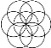 162
MannaMinistry of “The Two Witnesses: Revelation11”, “Eldad-Medad: Numbers11”, “Measuring Witness: Zechariah2 & Isiah19” and from GHalbyGHoran {“Companions of the Inscription-
أَصْحَابَ الرَّقِيمِ  of (18:9) and Poor People-مَسَاكِينَ, The Boy-غُلَامُ & The Two Orphan Boys-غُلَامَيْنِ يَتِيمَيْنِ of (18:60-82)”}  and also  {“Creature of the Earth  or  Dabbat Al-Ard - دَابَّةُ الْأَرْضِ : (27:82) & (34:14)”}
Genesis 11: The Tower of Babylon and Language
SPECtacular People of ShekinAhhy SHAFAGHشَّفَقِשפקQ(84:16)Shah who are Called EySlamoChristian (Mo)Shfeghمشفق-s=Ahhffectionate People with FAITH-FED Hearts as Tender as [♥SincerelyCookedBreads:BurnBreakFreeFirePURIFY-ed:(KLASASG2806κλάσαςחָלַשׁH2522AL-IKHLASAsuraAhh#112:4X4X7خَلَاص-الإخلاص)Mat(14:19)-ed-(FlourEArtosP.G740ἄρτοςآردJo.(21:9))♥] =[Oven-(PhotoShootخَلَاصκλάσας-ed:FireFlare-ed:ProtosG4413πρωپرتوFruitionEuphratesפְּרָתفُرَاتٌGENesis(2:14)-Q(25:23)TipharahH8597תִּפְאָרָה(Ta)VapharQ(11:40/23:27)وَفَارَ التَّنُّورُ-تَوْفِير)-ed-(BreadآردἄρτοςMat.(6:11/14:17)…)] will Say on The 8th Day :] Q(52:27) So Allahالله {“ConferredFireFavor::Ahhppointed::WeighedOut::ManahH4487فَمَنَّמָנָאJonah(4:6)=Q(52:27)Ahh-ed”}= MannaAhh-edH4478=Q(2:57,7:160,20:80)مِنتמָןالْمَنَّ-مَنِيّमन्यु=Munificence-Of-GOD=GOD-Loves-us-So-He-Gives-us-to-Eat-His-SpentaMainyu-y-SpermSpirit Upon us and Protected us from the [Poisoned] Punishment of the Scorching FirePartially-Correct-Translation={“(SomaRig-Veda.सोमSamQ(56:42)سَمSemEl-SamaelH5566סֵ֫מֶל.عَذَابَ السَّمُومِKrishnaCurse:HariHallucination:Vishnu-ic-Venom-of-GOD)”} [that is فِتْنَةَ المسیح الدَّجَّالِ=(President-Barack-Hussein-OmBaMa)-y-(AruṇaअरुणCharioteer)-of-(MitraSurya=DurgaDragon=AmericanStatueOfLiberty)-whose-Fire-of-(AcidAyahuasca LSD-DMT-KundaliniYoga)-Produces-EdibleExcrementsRev.(2:20)-like-RigVedaRot-&-BhagavadGitaGoat-&-MahabharaticMercuryPoisoning-&-BuddhaMedicineMantra which lead to B2-s, LHC-s, Communism, NASA-s, Nukes, WW-s, CIA-s, UN-s, MI6-s, 9/11-s, Schizophrenic Science, Higgs 6  سگ✡ξ  BosonsQ(20:88), Phosphorescent Philosophies, LGBT Lies, Helios-y Helliocentrism, Sun Salutation, Sun Dance, Soma Orgy, Buddhic Bully, Economical Sanctions on RESISTANCE and PsychoNeuroLogical Transmutation of TechnologicKali-Cook释شَيَّطَ-ed Ethnosטִינָא天ἔθάνατطِينَة into Magogy Mutants. And so Ahh-ed آدمAdamsאָדָםἈδάμ of ShekinAhhy SHAFAGHشَّفَقِשפק Shah, Are and will Bee more ThankFull to Allahالله for FIRE:FATHER:FEED-ing Them by MercyFull MannaMeans of His FAITH-FOODQ(20:10)=MannaMoonG3131μάννα-ic Mushroom= Messiah-y-MeatLiverHebrews(9:4) of His LambLamp. And His LogosLens Produced SalveAhhy Scriptures & Sufi Poetries & 144,000 Master IronTonguesזָמַרزُمَر مِزْمار من زُبَرَ الْحَدِيدِזָבר PsalmingZamarFlutes=Shepherd-y-Pipes=Peter-y-FigColumnsMatthew(16:18), like my Master RumiAhh, that All-Together Made ONE  "La-Ilaha-Illa Allah-لا إله إلا الله"-ing TORCH that Led the Pilgrimage Caravan of EySsRaElיִשְׂרָאֵלالإسراءAsuraAhh#17Q(17:1) Out of Historical Hallucination & Hari Hypothermia of The Cold Krishna-ity of NorthPolePrimates.]……… Q(56:41)=  - ؟सोमשְׂמֹאולسمסֵ֫מֶל Somaمَا أَصْحَابُ الشِّمَالِ-सोमשְׂמֹאולسمסֵ֫מֶלSoma وَأَصْحَابُ الشِّمَالِ= And the [CurseScratchKrishna-ed] Companions of the Left::Low::North::Wilderness:: Deeply-(DaphanH6828צָפוֹןدَفَن)Ezekiel(38:6/39:2)-ed-Earth::Zombies-of-UnderIndra::SemolH8040שְׂמֹאולالشِّمَالِ=CobraCopper-(Covered:SimlahP.A.H8071شمایل-شامِل)Q(14:50)-Chimeras-of-Cold Nest - what are the [कृष्णחָרַשׁخراشCrescent-ed] Companions of the Left::Low::North::[PsychedelicKali-Sickled-Skulls-On-Necklace of Kaliकालीחָלַלخَلاء-خالی]? Q(56:42)= [They will be CoveredClothed&SunstrokeQ(18:90)] in [SorrowFool Scabies of] Scorching Fire(SomaRig-Veda.सोमSamQ(15:27)سَمSemEl-SamaelH5566סֵ֫מֶל.فِي سَمُومٍ) and in Scalding Water-حَمِيمٍཧཱུྂ༔HummmहूँحَمَإٍQ(15:26)HammmהָםحَمّH1990HammmamH2553حمامחַמָּנִיםEzek.(6:4,6)[=Ahaing-in-AcidicChoriH2750الْحَرَّחֱרִיQ(16:81)&-SunBathing-with-Barack-Hussein-Helios]. Q(56:43) And a [DSiddimH7708سوداءשִׂדִּים-سُودٌQ(35:27)सिद्धשָׂדֶהسادهGen.(14:10)-y] Shadow=TselaiH6738ظِلٍّצֵלLamia-y-Shade of Black Smokeཧཱུྂ༔Hummmहूँيَحْمُومٍ[=SorrowFool Aha will Cover them in Namasنِمِز-نمازनमस्ते-te-ic Nightmare of GalileeGardenYardEng.JordanH3383יַרְדֵּן,جردنJoshua(4:18)]………..Ezekiel(8:3) And He=MelchiZedek-y SultanAhh Put&GushForth:ShalachH7971سَلَك שָׁלַחشلیک-ed=SincerelyWhiplashFlash-ed=(KLASASG2806κλάσαςחָלַשׁIKHLASAsuraAhh#112=4X4X7خَلَاص-الإخلاص)Mat.(14:19)-ed into  the FlareForm=GraceGlare=KetThabH3789الْكِتَابِכָּתַב-y :تابِ+كِتTabnithH8403تابانתַּבְנִית of a HolyHandRay:RuachyRainReach:HoneyHairRayAhh=YaHuYaShAhhy-YadAhhיָ֔דیدQ(39:67), and TookFertilizeInjectSyringeEn.LaqachA.P.H3947לָקַח لَقَّحَGenesis(2:♥21,22,23♥)=ExpandOpen-edنَشْرَحْQ(94:1) me[=Lighted-Negative-Under-(The-EySaAhh-y-Agrandisseur:Lens)-Of-PotteryDarkroom=KlasasG2806κλάσαςخَلَاصMat.(14:19)-ed-ArtosG740ἄρτοςآردMat(14:17)=TheBrokenBread=TheBrokenAdamNeckMat(21:44)=CookedFlour-of-AدمDamδάμדָםAsh:AdamantAshtray] by my {““  AlaghعلقSuspend-edQ(22:5) Ajna 3rd EyeEar=ForelockCausalCordEn.TsitsithH6734צִיצִתNasiatنَّاصِيَةِQ(96:15-6) of Prefrontal&CerebralCortices=
“Babylonian Sorcery” , “Post Flood Perversion” , “TowerWell of Babel” , “Gog&Magog”  based on [Q(2:102) & Genesis11] and their Complementary Verses  :
†
163
MannaMinistry of “The Two Witnesses: Revelation11”, “Eldad-Medad: Numbers11”, “Measuring Witness: Zechariah2 & Isiah19” and from GHalbyGHoran {“Companions of the Inscription-
أَصْحَابَ الرَّقِيمِ  of (18:9) and Poor People-مَسَاكِينَ, The Boy-غُلَامُ & The Two Orphan Boys-غُلَامَيْنِ يَتِيمَيْنِ of (18:60-82)”}  and also  {“Creature of the Earth  or  Dabbat Al-Ard - دَابَّةُ الْأَرْضِ : (27:82) & (34:14)”}
Genesis 11: The Tower of Babylon and Language
=[UpperLowermost (SidePlankआज्ञाEdgeBrimRibE.TselaH6763צְלָעֹZel'ahA.P.ضِلْع)Genesis(2:♥21,22,23♥) of (12RibE.taRaibQ(86:7)التَّرَائِبِ × 12RibE.taRaibQ(86:7)التَّرَائِبِ)Locked-(ChestCage סדר  صَدْرَQ(94:1)::  FixedHeartBoatMastBackboneCross  TsolbQ(86:7)צְלָב-صَلِيب-الصُّلْبِ]””} of my HeadHeartMastרֹאשִׁ֑; and The EySaAhhy SpiritAhh=(HaomaAhhAvestaهَئومهHaimaG129αἷμα Revelation(11:6)-HomYasht9)-y-HomaBirdAhhهما-طائر الهوما(Legendary BirdAhh & SABA-ian WindAhh of Anchored Boats)  Lifted me Upppp [on His BismillAhhy Beak=SullamH5551سُلَّمٌסֻלָּם-سُلَّمًاQ(6:35/52:38)-Gen.(28:12)-y-LightRayLadder-From-Sultan-of-SalemسلامשָׁלֵםGen(14:18) and AlienAbduct-ed me or Took me to RaisedSoularCeiling=Al-A'rafאַרְפַּالأعرافAsuraAhh#7-Q(7:46,48)AraphelH6205 עֲרָפֶלعَرَفَاتٍQ(2:198)HarpazōH726ἁρπαγήRev.(12:5).السَّقْفِ الْمَرْفُوعِQ(52:5)=Back-Of-(MoonBooky-MotherShip::CowChristyArk)Joshua(4:18)] between the Earth & the Heaven, & Brought me [, while my {“EgotisticalEagleFeathers-of-(Ida&Pingala)-y-(ShinWingQ(75:29)שוקהSaghQ(27:44)سَاقَيْهَاMitschahH4697מִצְחַתموضِحةSoleOfFeet)=TwoFlyingFootSandals-of-(Dusty Naughty NaalsH5275נַעֲלָהنَعْل)Exodus(3:5)=TwoClayFoolySpreadCarpetsFeetSolesKaphH3709כַּףكَفJoshua(4:18)=StinkySwastika✡שִׁשֵּׁאתִ֔יךָسَوَاءِ سِتّ تیکهस्वस्तिकEzekiel(39:2)=SoilyCellSoulسُلاَلَةQ(23:12)”} was Taken Off=UnWingedUnWeightedUnFeatheredالْأَبْتَرُQ(6X18:3)=CypherShopharH7782שׁוֹפָרصَفَر-ed-Off=ExpiateKapharH3722كافُورכָּפַרQ(76:5)-ed-Off=كَشَفَKashafQ(27:44)Uncovered= WipedOff=UnRavel-edExodus(3:5)NashalH5394נָשַׁלNaCellSoulA.نَسَل-ed=UnFatiguedUnSandaledQ(18:62)=UnBitumenBurdenاِنْحِطاط-حِطَّةٌQ(7:161)-ed=DoucheH1740דּוּחַدوش2Chronicles(4:6)-ed-&
-RinseRachatsH7364רָחַץرَحَض2Chronicles(4:6)-ed-In-(MoltenسرشتΧριστसारSeaCorneaקארניעΚέραςقرنيةQ(18:84)-1Kings(7:23))=(Offered-SaltWaterPotPit-That-Is-Washed-&-Sweetened-&-Warned-&-Upturned-Up-For-SalaamLoveLooking::::آبAbZohrזהרظُهَرYasnaAhh#62Zaothra-Zohar-H2094זהר-ed::DuhaالضُّحَىٰQ(93:1)-ed::نَذْر-لِّيُنذِرَQ(2X18:70)-ed::نَشْرَحْQ(94:1)-ed), and THEN Brought me] IN the VisibleVisionView=GlassGalnce=MISBAHמּ֤יסבאחQ(24:35)-y-Mar'ahH4759 مَرْئِيّמַרְאָהof Allahالله Inside YeruأيَرُّיְרוּیاراSABAיָרָה-Airיְאֹר=SolidMaleأيَرُّ-الأيْرROCK+Salaam+City, [then From Inside of ScryingBall of BeeLiveBulb] to the Openingפֶּ֜תַח-DayDoor of The Innerפְנִימִיپناه [Honey-ShearChargingשְׁעַרְ.النَّجْمِ الشِّعْرَىٰQ(53:49)-ing] MoonGateRevelation(11:1) that FacesDownDark=LooksDownNight toward The [Outer CourtyardRevelation(11:2)=DeeplyBuried-(DaphanH6828צָפוֹןدَفَن)Ezekiel(38:6/39:2)=Nocturnal] North=LowerLeft=Q(56:41)= SemolH8040שְׂמֹאול.وَأَصْحَابُ الشِّمَالِ مَا أَصْحَابُ الشِّمَالِ=(SomaRig-Veda.सोमסמה SamQ(15:27)سَمSemEl-SamaelH5566סֵ֫מֶל.فِي سَمُومٍ); where was the [MitraSurya-y] ScarletSeatמוֹשַׁ֔בمُتَوَثّب of the ImageSomaसोमسَمסֵ֫מֶלPoison of JealousyFire:IgnitedAgniSasn.अग्निAcneE.A.P.أَكِنَّةًQ(18:57,41:5)کینهQinahH7068קִנְאָה, which Provoketh to [LGBT Hatred=] Jealousy [=Nukes=Fear Mongering=Warm&ColdWars=Useless-UN-s=Buddhic Bullying=DiShiTian帝释天שָׂטָןالشَّيْطَانُΣατανᾶς-y-Empire-Of-EthnosRevelation(11:2)ἔθνοςطِينٍQ(7:12/23:12/28:38/51:33)天טִינָא].”}}}}. EySlamoChristian Sheeps of HosannAhhy Heaven must be ThankFull that MANNAH4478=Q(2:57)मन्युמָןالْمَنَّ  FAVORמָנָאفَمَنَّ.مِنتH4487-Q(52:27) of GOD, Saved Them from Poisonous Fever of Somaसोमסֵ֫מֶלسَمQ(52:27) & Rama Rabies of Agniكينهקִנְאָהअग्नि Ezek.(8:3) that would Produce TamariskThornsأَثْلٍאֵ֫שֶׁל & BitterFruitsخَمْطٍחֲמָת in Rubbish RigVedaGardenQ(34:16) which has PsychedelicKali Afflicted&DungDoped most of the JinnNous Winners of Nocturnal Noble Prize in Northern Empire of Hadith of Najd. I will Talk through Teared Scriptures of Tarshish-y Tablet about this ScientificKali-ShivaLingam-ed ELAMलंلَمّA.P.H5867עֵילָםعَلَمIsaiah(11:11)-Jeremiah(49:34-38) of Shaktic Hallucination on Cubensis Mushroom. As for now, Eye want to ReMind the Reader that in the same MannaMoonic Manner that ProAhh-Phet EzekielحزقيالיְחֶזְקֵאלAhh was Given&Shown a Firmamental Flight, Eye was Shown through a Deep DMT-Dream=RedeemTardemahA.Yonah(1:5)-H8639תַּרְדֵּמָהرَدَمَGenesis(2:♥21,22,23♥)-ed-WakingState=أَرْذَلِ الْعُمُرِQ(22:5)Pottery Operation by MannaMoonic Means of HosannAhhy HandAhh of AllAhh, the VisionWord of my EmilyAhhy LoveLady who is Known as Sodomite&Jezebelian Priest of Thyatira ChurchAhh. Unfortunately when Eye Saw her Hindu Hypocrisy (for being a ‘Kundalini Yoga GuruGoat’ in SaskatoonCityQ(36:13/18:77) of HarbingerHarvest:CrushHeresH2041הֶ֫רֶסهَرَسَIsaiah(19:18) and for being a  ‘BeWitched Woman: Cursed Kirtan Singer’ who Wails for TammuzH8542تموزतमस्תַּמּוּזمُؤْذِيθυμόςEzekiel(8:14)-y OmBaMa=AntiChrist) and then Comes to Church of ChristKarim and Commits Filthy Gay Marriage), Then Eye Cowardly & Impatiently DoubtedDeniedکفرכָּפַרWipedOffناكِثQ(48:10)  that Sweet VisionWord; and that is How Eye BeCome the ILLאֱלִילعَلِيلFigTreeLuke(13:6-9) Hanging from Patience of AllAhh & Intercession of EySaAhhy SULTAN & Imam HUSAYNالحسينAhh & MahdiAhh-y (ABBA SALEHQ(18:82)أَبُوهُمَا صَالِحًاסֶ֫לָה). Although Hypocrite EmilyAhh is a Homosexual Hindu in the ChurchAhh and a Kundalini Yoga Guru that Practices the Deep Teachings of SaTaNaMaRev.(2:24) and a Serpentine Student of Yogi Bhajan (a Monstrous Goliath-y Giant), yet her Parents are Christians and that is Why by Sending me to her, ChristKarim has Given her+me=usQ(81:7) Time to
“Babylonian Sorcery” , “Post Flood Perversion” , “TowerWell of Babel” , “Gog&Magog”  based on [Q(2:102) & Genesis11] and their Complementary Verses  :
†
†
164
MannaMinistry of “The Two Witnesses: Revelation11”, “Eldad-Medad: Numbers11”, “Measuring Witness: Zechariah2 & Isiah19” and from GHalbyGHoran {“Companions of the Inscription-
أَصْحَابَ الرَّقِيمِ  of (18:9) and Poor People-مَسَاكِينَ, The Boy-غُلَامُ & The Two Orphan Boys-غُلَامَيْنِ يَتِيمَيْنِ of (18:60-82)”}  and also  {“Creature of the Earth  or  Dabbat Al-Ard - دَابَّةُ الْأَرْضِ : (27:82) & (34:14)”}
“Babylonian Sorcery” , “Post Flood Perversion” , “TowerWell of Babel” , “Gog&Magog”  based on [Q(2:102) & Genesis11] and their Complementary Verses  :
165
MannaMinistry of “The Two Witnesses: Revelation11”, “Eldad-Medad: Numbers11”, “Measuring Witness: Zechariah2 & Isiah19” and from GHalbyGHoran {“Companions of the Inscription-
أَصْحَابَ الرَّقِيمِ  of (18:9) and Poor People-مَسَاكِينَ, The Boy-غُلَامُ & The Two Orphan Boys-غُلَامَيْنِ يَتِيمَيْنِ of (18:60-82)”}  and also  {“Creature of the Earth  or  Dabbat Al-Ard - دَابَّةُ الْأَرْضِ : (27:82) & (34:14)”}
Genesis 11: The Tower of Babylon and Language
Two Points of (AllAhh and His MessiaAhhnic WordAhh=(PleasantPureGoodBlessedBeautiFaithFullGen(1:4,10,12,18,21,25,31)TowbTayebH2896طَيِّبَةًטוֹב)-y MoonBookClaimكَلِمَةً)Q(14:24) or (GOD and His PrimordiallyFixed-PriestPENأَصْلُهَا ثَابِتٌ=MelchiZedekyTrunk)Q(14:24) or (TOP THRONE and FixedFaithFoundation of WitnessingTree of LoveLifeفَرْعُهَا فِي السَّمَاءِ)Q(14:24).
We are Periphery Witnesses&Listeners in SufiSamaשְׁמַע.فِي السَّمَاءِ of This Straight LoveLine that can Not Take PEN Place, unless There is THE TOP THORNE POINT from Whom The Second Point Hangs=Radiates=RingRims. The Most PowerFull Proof (Much more PowerFull than What we have already Listenگوش دادنAcousticἀκούωMatthew(17:5)-ed) is The Fact that in TarshishyTablet, for 21 TimesQ(7:54/9:129/10:3/11:7/13:2/17:42/20:5/21:22/23:86/23:116/25:59/27:26/32:5/39:75/40:7,15/43:82/57:4/69:17/81:20/85:15), AllAhhy THRONE:PUPIL Takes Delight in Introducing HimHolySelf to us as {“(LoveLord=RabH7227רבرَبِّ=Samadالصّمَدצָמַד-y Source of InfiniteAbundance Who Is Throne:Owner:Pupil:MercySeat:CruiseکرسیכָּרְסֵאQ(2:255))” of EySaAhhy (IRISعَرِيضEzek.(10:4)قوسקשת)}. Let’s Take Delight in LoveLook-ing at One of These Examples={“Q(23:116) So Exalted=THEO-ELYOWNG2316-H5945Θεοῦעֶלְיוֹן=TALL-تَعَالَىתַּאֲלַת is Allahאֱל֫וֹהַּالله, the SOVEREIGN KING=MALIKالْمَلِكُמַלְכִּ, The HolyTruth=HAGH-ἅγιος-الحقחֹקHūkhtaحوختاHuxtaחֻקּוֹתַ֥Yasna(Intro.4/…); there is NO God except HimHolySelf, {“LoveLord:RabH7227רבرَبِّ=TOPطیرانTHRONEθρόνος=CruiseKURSIکرسیכִּסֵּאH3764-Q(2:255)=PANAHH6437פָנָהPANپناه پروردگاریPUPIL=SAMADالصّمَدצָמַד-y-MERCY-SEATस्वשָׁוָהاسْتَوَىٰQ(20:5)”} of  KARIMالکریمGRACE-ed [EySaAhhy] IRISالْعَرْشِἶΡΙΣערשARSHG2463=NimbusHalo=RuachyRainBowRim=OpenAhhed-EyeAperture=EySaAhhyCorneaקארניעΚέραςقرنية  [Ahhhhround {“TheLoveLord=RabH7227רבرَبِّ=TOPطیرانTHRONEθρόνος=KURSIکرسیכָּרְסֵאH3764=PANAHH6437פָנָהPANپناه پروردگاریPUPIL=SAMADالصّمَدצָמַד-y-MERCY-SEATस्वשָׁוָהاسْتَوَىٰQ(20:5)”}].”}. We can See that AllAhh Loves to Call HimHolySelf as TheLoveLord=RabH7227רבرَبِّ=InfinitySource of LoveLight Behind/Above His EySaAhhy DesktopIRIS that Ahhlong with 24Elder Hours and 4LivingBeings is EarningAronA.P.H727אָרוֹןالإِران-ing the ARRANGING COMMANDS of AllAhhy OPERATOR Who is SEATED Behind/Above His EySaAhhy DeskTopAhh= [(Mo/Ta)DebirتَدْبِيرH1687דְּבִירفَالْمُدَبِّرَاتِ أَمْرًا1Ki.(6:5)=Q(79:5)يُدَبِّرُ الْأَمْرَQ(10:3/13:2)]-ed-OracleOrganCowmmandCenterAhh=[(Me)PathAhhH4668מַפְתֵּ֫חַAsuraAhh#48مِفْتاح]-ed-IRISالْعَرْشِἶΡΙΣערשAhh. Now, let us See that How Proudly EySaAhhy DesktopIRIS Takes Delight in Introducing HimSoularSelf  to us as = {“Q(19:30) [OpenAhh-ed EySaAhhIRIS] Said, "Indeed, Eye am The Tilled[3rdEye]Servant:SuperSlave:Worker:WordProcessor:WordShiperEng.AbadA.P.H5647عَبْدُעָבַד of Allahאֱל֫וֹהַּالله–y-PUPIL:THRONE:CROWN:AUTHOR. He has GivenMe& ComeAtMe&BroughtMeUppppعِلْمٌ-عَلَّمْنَاهُQ(27:40)AthahH857אָתָהآتَانِيَ-آتَيْنَاهُQ(18:65)أَتَيْنَاQ(41:11) to BeCome the MoonBook=Cover-To-Cover-Cowputer=RoofTop-To-FloorFoundation-Of-HomeHeaven and Made Me a ProAhh-Phet=NoveltyWaftAhh=NobleNabiH5030نَبِيًّاנָבִיא [in world]……. Q(43:64) [As a Reflective Answer to RabH7227רבرَبِّ-Of-IRISالْعَرْشِἶΡΙΣערשAhh, (Ma)Yachinיָכִ֔יןمَكَّنِّي-مَكِينٍ-ly-PlacedQ(18:95/81:20)كِتَابٍ مَّكْنُونٍ1Ki.(7:21)-Q(56:78) EySaAhhIRIS:Desktop-ed-ConeCornea Says:] Indeed, Allahאֱל֫וֹהַּالله-y-PUPIL is My LoveLord=RabH7227רבرَبِّ and InMeThroughMeForMe=Coloss.(1:16)=RegardedReligionRimIRIS He is your LoveLord=RabH7227רבرَبِّ, so WordShip Ahhround HimHolySelf. [So LoveLook at Me=SUBJECT-ed-IrisObject= SoularLunar-Alignment Between SalaamSunSource & His MoonBook] This is TheمُّسْتَقِيمٌStraightصِرَاطٌStreetQ(1:6,7)=TrunkOf(TowbTayebH2896طَيِّبَةًטוֹב)TreeQ(14:24/24:35)-Rev.(22:2)= BismillAhhy Boulevard:PathPlotπλατεῖαRev.(22:2) [for Entering the Noah-y Ark]."”}. However, Trash Trinity Theology Dropped the Curing ArkKit of TALL THEOLتَعَالَىΘεοῦתַּאֲלַת Down into UnderIndra & Turned it to a CursedConfusion=KrishnianCorruption about which we Read the CommandAhh of {“ChristKarimy AngelAhhالْإِنجِيلَἀγγέλου-Of-Waters =SultanAhh-Of-Sweet&SaltyHydros:ὑδάτωνRevelation(16:5)”} that Says = {“Revelation(22:8) And I, John, was the Hearer and the Seer of These [Ruach-y Rains=Revealed]Things. And when I Heard and I Saw, I fell down to Worship before the [FireAhhy] FeetFlareAhh of the [EySaAhhy] AngelAhh=MelchiZedek-y-PRIESTGen.(18:14) Who had been Showing Them to me. ⁹And He Says to me, "WATCH IT!!!!!!!!!!!!!!!!See Thou Do it NOT!!!!!!!!!!!!" I am [BaqarالبقرةבָּקָרAhhy-BridegroomAsuraAhh#2] a Fellow [FaithFactory, Mere MessiaAhhnic MannaMoon:OvenBulb:LampLens=MISBAHמּ֤יסבאחالْمِصْبَاحُQ(24:35)-y-(Ta)NurH8574التَّنُّورתַּנּוּרQ(23:27/11:40) & Sole Soular] SlaveServantσύνδουλος [of My BeautiFaithFull BrideAhh =AmorousعمرانעמַרLoveLadyAsuraAhh#3 Who Comprises] of yours and of your Brothers
“Babylonian Sorcery” , “Post Flood Perversion” , “TowerWell of Babel” , “Gog&Magog”  based on [Q(2:102) & Genesis11] and their Complementary Verses  :
166
MannaMinistry of “The Two Witnesses: Revelation11”, “Eldad-Medad: Numbers11”, “Measuring Witness: Zechariah2 & Isiah19” and from GHalbyGHoran {“Companions of the Inscription-
أَصْحَابَ الرَّقِيمِ  of (18:9) and Poor People-مَسَاكِينَ, The Boy-غُلَامُ & The Two Orphan Boys-غُلَامَيْنِ يَتِيمَيْنِ of (18:60-82)”}  and also  {“Creature of the Earth  or  Dabbat Al-Ard - دَابَّةُ الْأَرْضِ : (27:82) & (34:14)”}
Genesis 11: The Tower of Babylon and Language
and the Prophets, and of Those [Nazareth-y Nightingales] Keeping the WineWords of This [MessiaAhhnic] MoonBookMount. So Worship Allah-الله-y-AUTHOR [= (N♥A♥A♥A♥R:NerH5216נֵרنارनरN♥O♥O♥O♥RH5135נוּרنورAsuraAhh#24=2X12)-ing NOON-N-נ‬-ن-न-FIREQ(68:1) Behind This "La-Ilaha-Illa Allah-لا إله إلا الله"–ing MoonBookMount].”}. And so in order to Conclude this Chapter, Eye Want to Deduce that Lingual Bubble of History has Served its Purpose by Leaving Room for Believing in Deva-Devi Devils and AsuraAhhy Angels or so called Firmamental Archetypes of Meaning Mansion. Both, SaTan-ic Earth and SulTan-ic Heaven has BeComeאָתָהأَتَيْنَاQ(41:11)Yield-edGen.(1:11) its Devi&FairyپریפְּרִיGen.(1:11) Fruit. At the UnderIndra Side there is False News of Somaसोमסֵ֫מֶלسَم-BasedQ(52:27) Scripture like RigVedaRot of HallucinatedApesQ(2:65) which are Deluded with EnhancedSense of VisualAcuity & MayaMirage, and on EySaAhh Sultanسُلْطَانסולטאן-y Side There is Mannaמָןالْمَنَّ:BurningBushβάτουبوته-BasedQ(2:57)Acts(7:30) MashachH4886מָשַׁחمسحMeemQ(2:1):VisionaryUpgrade of THE ONLY ONE GOD. Both Cubensisy Sides have Produced Their Own [TypeMainMindGen.(1:11)MinuH4327מִיןMainyuAvesta مینیو] of SameritanSameriQ(23:67)سَامِرًاShamarH8104שָׁמַרShomarشمارSmarA.H4548مِسْمَارמַסְמֵר.سَمُّور=Storytellers:Night-Time-Watchers:SweetSaltالْأَوْتَادِWaterNails. At one side we Get to Shameless Narrations of {“(Sameriسَامِرًاשָׁמַר)-y-(Sin+BaalatsH5571סַנְבַלַּט):(CiynH5512סִיןسنده)+(Ba'alבַּ֫עַלबालBabeبَعْلًاQ(37:125))=HeavyTurdsOf (KrishnaKid:TheLittleHorn)Daniel(7:8) like (SmartassOsho-HéShangChin.和尚HushangP.هوشنگ-s) of (ZobalZebulA.P.H2083زُبَالَةזְבֻלزَبَّلَ-y-Shiva=CleverCrap)”}; and on TheOTHERאַחֲרוֹןالْآخِرَةِQ(2:4) Side we Get to {“The (TruthClashE.KlasasG2806-AsuraAhh#112κλάσαςخَلَاص)-ed-Breads=Allahالله-(Intend:AshaArtaAvestaاَشَه-اَرتَهṚtaSanἐρωτG2046ऋतAradQ(18:82/2X18:82)أَرَادَ)-ed-(ArtosG740ἄρτοςآردJohn(21:9))”} Whose RoseAhhyRomancesרִמּוֹןالرُّمَّانَQ(6:99) FEED the Hezbollahy Humanity with WaterWordAhh. On This Side, we have RoseAhhy WitnessStories like EyeAmiRumi Samuel Bozorgmehr and (ArashTheArcherShahnamehFerdowsi=Tishtar-Yashtیس#8)-y (ShebatH7626שְׁבַטالْأَسْبَاطَQ(2:136,140/3:84/7:160)SpentaMainyuMinuH4327سپنتا مینیوמִין.שְׁבַט) that as Magi-Archers of ChristKarimy SuperSiriusStarMatt.(2:2)-Q(24:35)-AsuraAhh#53 of {{“♥TearTirTressFullتیر-طره-θρίξRev.(1:14)TISHTRYAتیشترهYASHT#8-YasnaAhhیس#1,7,16,27(TI)SHERAالشِّعْرَىٰQ(53:49)ShearYahH8187=Shearing-Gate-of-GOD-of-ConciousNestשְׁעַרְיָה:AmenSHEARERالشِّعرَى اليَمَانِيَّة:HARAMONPsal.(133:3)חֶרְמוֹן.الْمَشْعَرِ الْحَرَامِ.משֵׂעָרMASHERAQ(2:198)تَشَعَّرَ♥”}} We Go Upppp ToWardWord HimSoularSelf=The EySaAhh-y {“ZionAhhE.TsiyyonAhhH6726צִיּוֹןSionAhhG4622ΣιώνSeeneenAhhQ(95:2)سِينِين=SinaG4614ΣινᾶSinayH5514סִינַיSinaiQ(23:20)سَيْنَاءَ=(ZeithQ(95:1)زَّيْتُونِזַ֫יִת)-y-(TurH2906طُورِטוּרQ(52:1))=7Salaaming هفت سینOliveMountAhh”}  in order to FlyFlingThrow=ElParanπουράνप्राणפָּארָןپران My/Our RockالْحَجَرَRubbedاضْرِب=TarshishTouchedQ(7:160)   ArrowStaves=TISHTAR-y-TearTirs= DeterringMensaat-sQ(34:14)מנשאעתمِنْسَأَةH5378=PostponingKeyعَصَاَKleisRev.(9:1)κλείςكليد.مِقْلَد=FigMotNum.(13:23)متّهמוֹטMatstsebahIsaiah(19:19)منصوبמַצֵּבָהTsanterothZec.(4:12)צַנְתְּרוֹתقَثْطَرَةُ from BismillAhhy Back of (ZionAhhצִיּוֹןΣιώνسِينِينQ(95:2))-y Mount of {“ائیریوخشتAiryô-xshuthatTishtar-YashtAhh#(8:6)=(أَرَىٰAirAhhEarnIran-ing-AronA.P.H727אָרוֹןالإِرانAryanE.P.A.Sآرياआर्य)+ +Of+(KhshaothaP.Chasid(at)2623חָסִידحِسادَةZion-yZeal:AllAhhy-ArdorChristianCraze)”} Toward RigVedaRatHole & SinkHoleMount of  {“(HvanvantخوانونتCanaaniteCanyonYashtAhh#(8:6)) of (ApaoshaDiv:AbyssDevaAvestaاپوش‌دیوAbussosG12ἄβυσσοςAbasQ(74:22)عَبَسَRev(9:1/17:8))-y Dracula that Causes (Tyrantθηρίονدرنده Toxicity) & (SheqerH8267شکار שֶׁקֶרسَقَرَQ(74:26)-y- Falsehood) & (HeartHardeningBurning-Fuel:ShachathH7843שָׁחַתسوختShuachH7743שׁ֫וּחַساخَ) & (Psychedelic-शाक्य酒ShakyaSEXCretion-of-ShakticS.शक्ति釈ShekarH7941سَكْرَةשֵׁכָר.: SahbaCabaA.P.H5433صَهْباءסָבָאSexSakeWine) & (SkotosG4655σκότοςSakathH55235סָכַת-سُكُوت-ing-Shock-From-SocketSukkothH5523-4סֻכּוֹתGen.(33:17)=2Ki.(17:30)SekuP.H7906שֶׂ֫כוּ1Sam.(19:22)سکو-Of- ShekemP.H7927شِکَمשְׁכֶםGen.(33:18)    ) and (AngryJealousy:AngraMainyuמִין.انگره‌مَینیوAvestay-!!DROUGHT!!)”}. We Shoot our الشِّعْرَىٰTISHTARتَشَعَّرَQ(53:49):Yasht#8-y-TearsTirsArrows-From-MessiaAhhnic- .الْمَشْعَرِ الْحَرَامِ.משֵׂעָרMASHERAQ(2:198)-YasnaAhhیس#1,7,16,27 so that ChristKARIM-y CHROM:CHARM:SERESHTAvestaسرشتΧριστसार:TSEBAQH6648-Q(2:138)צֶבַעصَبْغColorQ(23:20) would Gush Forth from His:He’s {“(ZionTsiyyonH6726צִיּוֹןSionG4622ΣιώνSeeneenAhhQ(95:2)سِينِين)-ing-(SinayH5514سَيْنَاءَסִינַיQ(23:20)::SinehPers.H.سینه::SeyniahArab.صِينِيّة::TsinnahP.H6793צִנָּה:: SenehA.P.H5572سَنَاסְנֶה)===(BurningBREAST-BushCubensisCassiaCinnamon::SentinelSALVER::SalaamingCHEST::TarshishTRAY::PreservingBucklerBOULDER::BarzakhبَرْزَخٌQ(55:20):: सेनारक्षBarrier)} and would FlushOut the ApaoshaDivदेवاپوش‌دیو-y-DROUGHT=Dajjal-ic-DRYNESS and would PourOut:Spill:SpeakسَفَكَשָׁפַךְJoel(2:28) His  RuachyRain and His
“Babylonian Sorcery” , “Post Flood Perversion” , “TowerWell of Babel” , “Gog&Magog”  based on [Q(2:102) & Genesis11] and their Complementary Verses  :
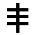 167
MannaMinistry of “The Two Witnesses: Revelation11”, “Eldad-Medad: Numbers11”, “Measuring Witness: Zechariah2 & Isiah19” and from GHalbyGHoran {“Companions of the Inscription-
Genesis 11: The Tower of Babylon and Language
SABAأَصَابَצאבא-y Spirit by Means of Replenishing&NetzachH5329نَسَخ-נצח‎نضح-نَصَحQ(55:66)-ing the RuachyRiver of {“GihonH1521גִּיחוֹןPer.GENesis(2:13)جیحونShahnameh/صَيْحَةQ(36:29,49)= (GiachH1518גִּ֫יחַJaghPer.جغ-جیغJACulateBurstForth)+(ingSuffixוֹןOnانForth)=جَيْحان.سيحون=Syr DaryaسیردَریاSERESHTسرشتΧριστसार-SeaAmu Daryaآمودریا”}Diwan-e Shams-e Tabrizi-Ahh Sonnet #2219 Who is at the Dracula-ed Moment Dried&WastedIsaiah(19:5)NashathA.P.H5405נָשַׁתنَسَخَCharabA.H2717خرابחָרַב by GayGog=OmBaMa=SERESHTسرشتΧριστसार-SeizingيَأْخُذُQ(18:79)MalikمَّلِكٌKingQ(18:79) =AbyssعَبَسَQ(74:22)ApaoshaDevaदेवاپوش‌دیوRev.(9:1)=CruelTyrantMercilessShameless:QashehA.P.H7186قَسْوَةקָשֶׁהقَسِيٌّ القلبDevilIsaiah(19:4,5) which has Given to himself the NobelPissPrize for Droning Down the Innocent Adams and has Put Homosexual Jesuits to Demolish the Resisting Remanence of Church and has Gotten his Trumpathetic Thorn to Shake Hari Hand with Gold-Carpeted Mosques of Hypocrite Muslims which are Complying with his ‘Piss Deal of the Centaury’ & so on …! And so It is in This Most Tragic Moments of History that is UnderIndra-ed by the Krishnian Crisis of Christian Conciousness and BEFOREبَعْدِهِMyDeathQ(36:28) that is Before the EschatologicalשָׁקַטἔσχατοςنُسْقِطْQ(34:9)     Pouring of {!!“The Seven BowlsCUP:كِسَفًا مِّنَ السَّمَاءِQ(34:9).كَأْسٍ چپهכּוּשׁסKashipकश्यपכְּסַף of Dark DMT CloudدُخَانٌDukhanJoel(2:2)-Asura#44-Q(44:10)”!!}Revelation15,16 of Wrath of AllAhhRev.15,16 that is AccompaniedAhhRev(16:5-6) by {!!TryptamineIntoxication:ShekarH7941שֵׁכָרسُكَارَىٰQ(22:2):PsychedelicSweeping:VaginalSuction:EarthlySwallowחֲסַףخْسِفْ بِهِمُ الْأَرْضَH2635-Q(34:9)!!}= {مُّغْرَقُونَDrowningخَسَفْنَاQ(23:27/28:81)InEternalNightmare-of-5-MeO-DMT-WormHole} of [“Somaसोमסֵ֫מֶלسَمPoisonedQ(52:27) People of NorthالشِّمَالِשְׂמֹאולQ(56:41)”]Joel(2:20)-Ezek.38,39, that EyeAmiRumi=AhhurAhhحُورٌחוּר-y HiramH2438حيرمחִירָם1Kings(7:13)=Habib The CarpenterQ(2X18:13-32)=HarbingerEzekiel 33 of SULTANبِسُلْطَانסולטאןAhh-yQ(55:33)Sa'atH8160שָׁעָה السَّاعَةَHour-Q(54:1) Go Upppp the {“EySaAhh-y SeeneenZionAhhQ(95:2)سِينِينצִיּוֹןH6726ΣιώνG4622”}Joel(2:1)-Ezekiel(33:3) to (1) {Blow&Clatterתָּקַעتَقَع&RingBell the Warning Shofarشیپورשׁוֹפָר}Joel(2:1)-Ezekiel(33:3); (2) to TELLQ(27:82) to AdamKind that OmBaMa-y  ApaoshaDevaदेवاپوش‌دیوRev.(9:1) Is With UsWhich In Persian Is Transliterated Asاو با ماستOo-Ba-Ma and He is the KrishnaScratch-ing Cause of our Dirty DROUGHT and He is the RamaReason & NakedEmperor Behind the TyrannicalKali-CrushingOppression=LachatsA.P.H3905له لگدלָחַץلَحَّصَIsaiah(19:20) of Humanity, Shame, Truth, Beauty, Sanctity & Sanity; (3) to AMEN DETOXIsaiah(19:22)-Q(50:17) the Hari Hallucination of Northern:Psychedelic People of SomaSamaelسَم الهסַמָּאֵל‬सोमQ(56:42) with ChristKarimy SERESHTسرشتΧριστसार::EySaAhhy-EssenceAhh::HealingSophiaG4678σοφίαشِفَاءٌשָׂפָהQ(10:57/16:69/17:82/41:44)::RaphaIsai.(19:22)רָפָאالْمَرْفُوعِQ(52:5)RainAhh from Allahالله that is Going to Bee Poured OutسَفَكَשָׁפַךְJoel(2:28)-Acts(2:17)-Zech.(12:10)-Ezek.(39:29)SHAFAGHشَّفَقِשפק-edQ(84:16) on Both, Thirsty EySsRaEl & DharmicKali-Dried SandDunesIsaiah(44:3) so that My Jezebelian, Sodomite & Yogi-ed Soulmates in ZerubbabelH2216ذرية البابلזְרֻבָּבֶל-زرZachar.(4:10)=BroughForthأخْرَجْنَاQ(27:82)=DiedفَقَتَلَهُQ(18:74)+ReplacedيُبْدِلَهُمَاQ(18:81)-Boyالْغُلَامُ-of-(BabelPit:Egypt)-y Borehole can Choose the MercyFull Item of REPENT:MetanoeóG3340μετανοέω REVELATION(16:9,11) that is Brought to their Abominationशक्तिשִׁקּוּץ-Eating TablesRev.(2:20) and on The Other Side, EySsRaEl-y Jihadies can AttackAhh as Hard as Possible with Their ReChargeQ(100:3)الشِّعْرَىٰTISHTARتَشَعَّرَQ(53:49)-YashtAhh#8-ed SpiritAhhs to Gay Israel of Guru Gog Until SULTAN-y ARCHERRev.(6:1-2) & His Imam MahdiמהדיHodosG3598ὁδόςHeadWay-y MEGATONGUERev.(6:3-4/19:21) & Their Pomegranatey Fleet would Join Them Upon First ResurrectionRev.(20:5).
In other WineWord, as Dabbat Al-Ardअर्थאָ֫רֶץدَابَّةُ الْأَرْضِQ(27:82)=Christian Creature of EarthQ(34:14), Eye Reject the ABuddhan-ic Authority of Sodomite Siddharthaसिद्धسیدارتا and Eye Declare that AllAhh has Made The EySaAhh Messiah-y SULTANبِسُلْطَانסולטאןAhhQ(55:33) to Be my MasterAhh and MasterAhh of Heaven & Earth and with The-DevaDevil-Deterring-MensaatAhhQ(34:14)מנשאעתH5378مِنْسَأَةRev.(9:1)OfSolomonAhh that Eye have EatenRev.(9:1)=Q(34:14), Eye would ShovelOff:ShuphA.E.H7779שׁוּףشَوْفGenesis(3:15)Smack the Hari Head of the Ancient Serpent and Uncover her DarkDurgaDragon-ic Plan which is Camouflaged under the Chameleon-y Guise of Krishnian HYPOCRISYالْمُنَافِقُونَAsura#63. The Ancient Serpent’s Ancient Plan is nothing, but an AntiChristian & Soma-y Delusion that is Called MahishAsuraAhhP.A.Sans.P1महिषासुरMardiniP.Sans.P2मर्दिन्=Christ’sDeath!!= [“P1={MahishAhhSans.महिषाGavMishAhhPers.گاومیشJamusAhhA.جاموسMooseBuffaloAhhE.::MaAhhSans.Pers.माहماهमहिMoonAhhE.::MohemMahimaAhhS.P.AमहिमाمُهِمّGloriousAhh}
+{AsuraAhhSans.A.P.E.Avesta.H833असुरآسوراאָשַׁרΣυρίαAssuringH247زُوْرאָזַרQ(48:29)EtherAhhالْكَوْثَرَQ(108:1):BlessedAzarآذرAvestaFeastسورAhhPsalm(72:17)}+P2={MardiniMordeSans.Pers.मर्दिन्مرده MortalDeath!!}”]. In other WineWord, Poisoned Dream of Samaelسَم الهסַמָּאֵל‬सोम-ed Psychopaths of North is Death of CowChrist-y MahishAsuraAhhS.Pमहिषासुर ماه میش آسورا Who has FED Humanity with 114 AsuraAhhy Surahs=114 Messiah مسحמָשַׁח-y  MilkAhhsخامهחֶמְאָה=114 Logos-y LoveLights=114 Ruachרוּחַروح-y Rain that are Droped from
أَصْحَابَ الرَّقِيمِ  of (18:9) and Poor People-مَسَاكِينَ, The Boy-غُلَامُ & The Two Orphan Boys-غُلَامَيْنِ يَتِيمَيْنِ of (18:60-82)”}  and also  {“Creature of the Earth  or  Dabbat Al-Ard - دَابَّةُ الْأَرْضِ : (27:82) & (34:14)”}
Genesis 11: The Tower of Babylon and Language
“Babylonian Sorcery” , “Post Flood Perversion” , “TowerWell of Babel” , “Gog&Magog”  based on [Q(2:102) & Genesis11] and their Complementary Verses  :
168
MannaMinistry of “The Two Witnesses: Revelation11”, “Eldad-Medad: Numbers11”, “Measuring Witness: Zechariah2 & Isiah19” and from GHalbyGHoran {“Companions of the Inscription-
أَصْحَابَ الرَّقِيمِ  of (18:9) and Poor People-مَسَاكِينَ, The Boy-غُلَامُ & The Two Orphan Boys-غُلَامَيْنِ يَتِيمَيْنِ of (18:60-82)”}  and also  {“Creature of the Earth  or  Dabbat Al-Ard - دَابَّةُ الْأَرْضِ : (27:82) & (34:14)”}
Genesis 11: The Tower of Babylon and Language
{“♥EySaAhh MessiaAhhعیسی المسیح-y  BagharaAhhAsuraAhh#2בָּקָרالبقرةQ(2:73)-1Ki.(7:44)=MahishAsuraAhhमहिषासुरماه میش آسورا-y  GHamarAhhAsuraAhh#54الْقَمَرُקמרMorning-MOON=CowChrist♥”}. In a Shinar-y Sense, Vampire Minds of SomaStoned Vegetarians and Mole Monk-iesQ(2:65) that have been HistoricallyQ(86:17) Growing their Maggoty Mushrooms on Cow Dung in their Ashram-ic Toilets and then Eating that TrishulaSheol-y TeonanacatlTurd which is called BarackHusseinOmBaMa-y “Ishtarهشت8अष्टोत्तरעַשְׁתָּרוֹתH6255-Rev.(17:11)+ OnUnder +
100%ShaTaNaMaशतनामानिصدنام释شیطShit天Name-y-Fire”=108:FireOnClayAshtottara Shatanama=Q(28:38)=γυναῖκα καθημένην ἐπὶ θηρίονRevelation(17:3)=Shakti(100)+On+Shiva(8:BarackyTyrant)”, have Sunk to such a Schizophrenic Level that Their ‘Doors of Perception’ have MayaMirage-ed The Ancient PlanQ(86:15) of Killing the MahishAsuraAhhमहिषासुरماه میش آسورا-y  CowChristBagharaAhhالبقرةבָּקָרAsuraAhh#2 of AllAhh; i.e., CowChrist Killing by Vegetarian Vipers & Homosexual Whores of Cursed KrishnaScratch! At Evil End of the Historical Retardation of Logos-y Conciousness, we have Reached to such a Low Level that SomaMoonstruck Lunatics have Decided to Kill the MahishAsuraAhhमहिषासुरماه میش آسورا-y     MannaMoonAhh=MessiaAhhy GHamarAhhAsuraAhh#54الْقَمَرُקמר of AllAhh! ALL-HymnedAhh to AllAhhالْحَمْدُ لِلَّـهِQ(1:2), LoveLight has ComeAhh from ζῷονزندهZionZoneAhh of SeeneenAhhQ(95:2)سِينِينΣιώνצִיּוֹן-y-Sky so that JinnNous-ed Zionists of Jezebelian ZebulA.P.H2083زُبَالَةזְבֻלShivaDump would Burn in Hari Hatred. At the Hallucinating Side or Northern SomaSide of the EthnosG1484ἔθνοςטִינָא天طِينٍQ(28:38)-Revelation(11:2)-y History, we have bunch of Ankh-ed Apes and Shadow Shamans of ShivaShakti-ic Ashtottara Shatanama= Huitzilopochtli-y MitraSurya that After AcidFiring their Neuron-ic MindMuds and BurningMan-ing with Shaktic ShockOrgasms=Hari-6Sex✡-Happiness and Ape-Offering to SaTaNaMa, they were Allowed to Learn from Quetzalcoatly-HoopoeThothالْهُدْهُدَQ(27:20)=VarunaवरुणBaroonوارون-بارونQ(2:102) as to how to Reverse Engineer the 64Tetrahydron-y-Grid of the Wonderful World that ChristKarimy PEN of AllAhhy AUTHOR has WrittenAhh. In other words, Created Atman of the Pagan Ape does Not have any Mind of its own; even the Prison Break Plan of the Primate Inmates and Sodomite Psychopaths is GOD-Made and its Foamy Feasibility has been Maintained and Steered in order to End Up Under the Crushing Foot of SULTANبِسُلْطَانסולטאןAhh-yQ(55:33) Rock. Soma-Stoned Science of Shinar-y Senses, is nothing but Reverse Engineering of Creation of AllAhh that has been Allowed by (AshaArtaAvestaاَشَه-اَرتَهṚtaSan.ऋतErótaóG2046,65ἐρωτإرْتَأىAradQ(18:82/2X18:82/33:17)أَرَادَ)-y-WillAhh-of-AllAhh. Northern Neanderthals or StirredHamans=PsychedelicKali-Stimulated-Psychonauts=शक्ति釈שִׁקּוּץἔσχατShaktiNuts=JinnInfusedاسْتَفْزِزْQ(17:64)MagogsمَأْجُوجَQ(18:94)-of-AgagiH91أُجَاجٌאֲגָגִיQ(35:12)-WaterQ(25:53) have been Doing their Mass Suicides and Tantric GangBangs and Intoxicated Slaughters and Moctezuma-y Massacres and ClayFool Cremations and ChineseEmperor-y Offerings to MitraSurya, under the False PromiseوَعِدْهُمْQ(17:64) of MitraSurya-y OmBaMa to them that She can Kill the CowChrist and thus they are not going to become Resurrected out of their Dharmic Deaths in order to go to Hell; that they can Rest in Moksha-ed Piss of OmmmegaΩעָמַקॐعمق-ed Oblivion and Stagnant Nirvana with no Ravana-ing RunRiver and no LoveLight-ing Lamp. This is how ThorOld NorseGhorغُرُورًاQ(17:64) Builders of Ayahuasca-y Skull-Temples and ReverseEngineer-ing Fools and ProudFool Masons with An θρωποςطَرْفThropos-yQ(21:44) Astigmatism and one SamadhiसमाधिثمودQ(69:5)-ic-InSightدیدधी-on-DeathSide, have been Allowed to Proceed with their Ancient Serpentine Plan through Enlarging that LieAs-Big-as-Helliocentrism-&-BigBang and through Building Spider Structures10-DurgaDragon-y-Toys like Communism, Schizophrenic Psychology, NASA, CIA, LHC, Military Industrial Complex, Buddhic Banking, DemocraticKali-Dressed-Kleptocracy etc. in order to Safe Guard that Vain&Void Plan. The only wicked way to Maintain the Moksha LieOf-BigBang::RandomCreation-Transformation-MasochisticDestruction was to make it Larger; like the Ultra Masculine Strategy of ‘Too-Big-to-Fail Amount of SomaFoamزَبَدًاQ(13:17)’ that RigVeda had Prescribed to AntiChrist-y Dadhichi to the OmmmPowered Extent that  He/She can Kill the MahishAsuraAhhमहिषासुरماه میش آسورا-yAsuraAhh#2-&-#54 CowChrist= ResurrectionAsuraAhh#75=(Purpose&Reason&Conciousness)-Behind-(Creation-Transformation-&-Harvest). The Highest&Deepest Desire of the Angry AngraMainyu is Moksha-ed Death and Reaching to Nirvana-ic Annihilation of Logos-y LoveLight Whose Gihonجیغانגִּיחוֹן-y ScreamAhh Hurts the Blind Buddha Bat of BigBang with WaterWords like Jihad, Sacrifice, Love, Light , Mother, Father & Beauty; these Sacred WaterWords of LoveLife are MayaMirage for MithraSurya=Ishtarهشت8अष्टोत्तरעַשְׁתָּרוֹת ’s-BaalBaby=TheLittleHornDaniel(7:8) of Death.
“Babylonian Sorcery” , “Post Flood Perversion” , “TowerWell of Babel” , “Gog&Magog”  based on [Q(2:102) & Genesis11] and their Complementary Verses  :
169
Killing of CowChrist     by Anu-Hanuman
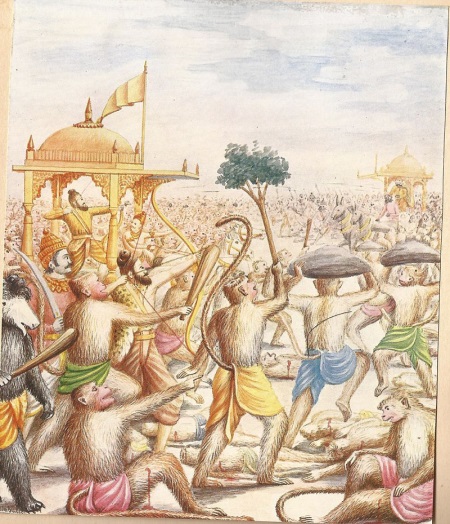 Killing of Ravanaरवणרְוְיֻןروان.River
by Magog-y MonkeysEzek.38,9-Q(2:65)
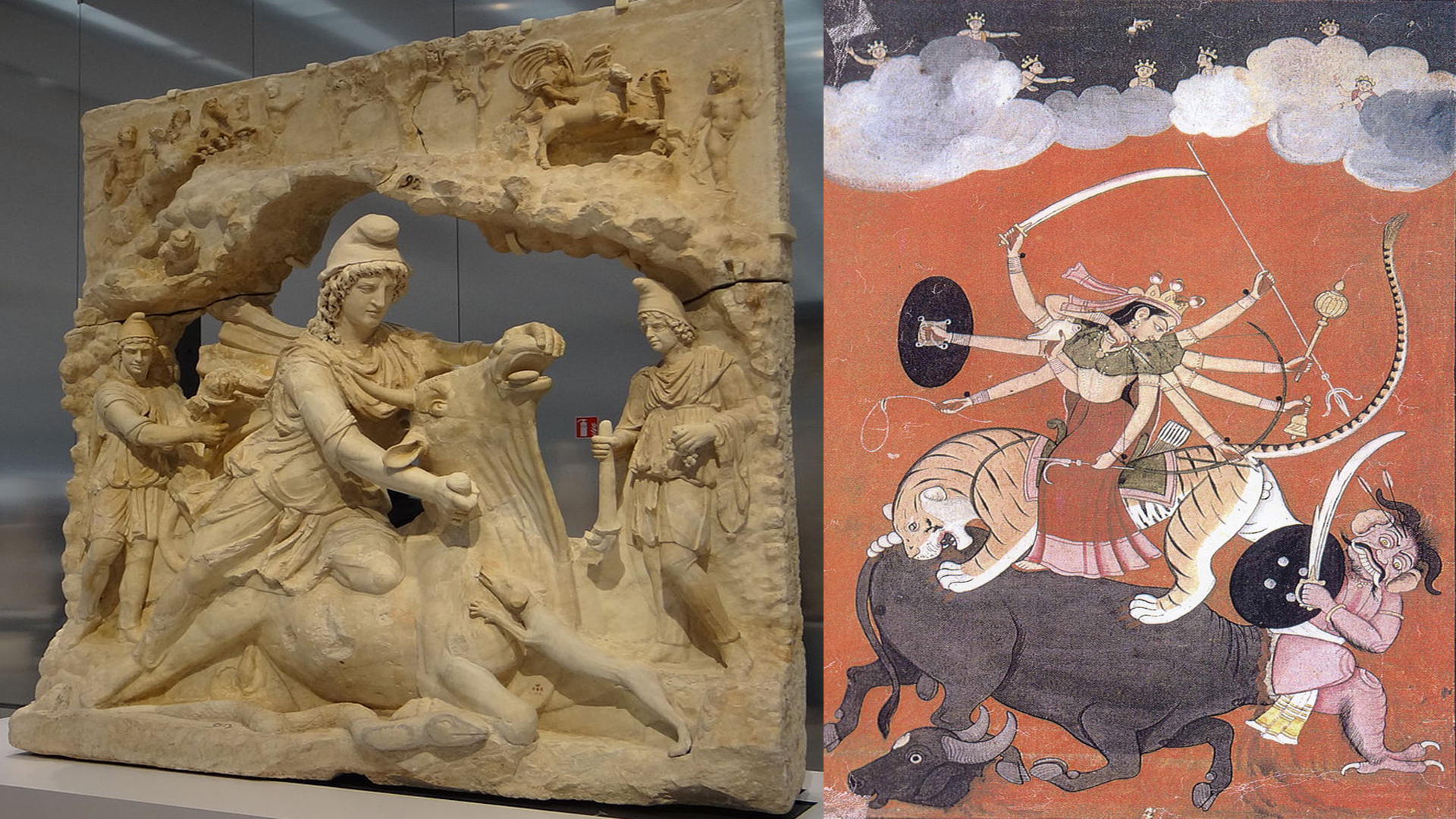 Killing of “Messiah-y  MahishAsuraAhhमहिषासुरماه میش آسورا= AhhurAhhy MoonBook=GHamarAhhسورة القمرקמרAsuraAhh#54” by DurgaDragonδράκωνدَرَكًاדָּרַךदुर्गाQ(20:77)DrujدروغAvestaTrugGerm.
 & her DajjalicDracula=DurgaCulaकुलکولPiggyback,Drag-ing Tiger
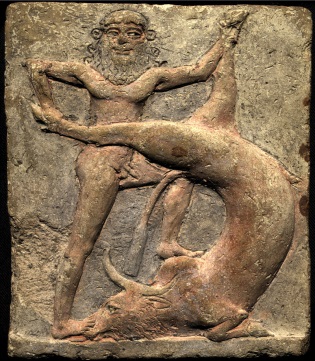 =Q(40:36,37)وَقَالَ فِرْعَوْنُ يَا هَامَانُ ابْنِ لِي صَرْحًا لَّعَلِّي أَبْلُغُ الْأَسْبَابَ ﴿٣٦﴾ أَسْبَابَ السَّمَاوَاتِ فَأَطَّلِعَ إِلَىٰ إِلَـٰهِ مُوسَىٰ وَإِنِّي لَأَظُنُّهُ كَاذِبًا ۚوَكَذَٰلِكَ زُيِّنَ لِفِرْعَوْنَ سُوءُ عَمَلِهِ وَصُدَّ عَنِ السَّبِيلِ ۚ وَمَا كَيْدُ فِرْعَوْنَ إِلَّا فِي تَبَابٍ﴿٣٧﴾TOOLS=MEANS=WEAPONS=أَسْبَابَ
Killing of CowChrist=Al-Baqaraالبقرةבָּקָר-y-אָשַׁרسورةअसुरAsuraAhh by MitraSurya-y Barack Hussein OmBaMa and his/her Liberal Scientists & JinnNous LGBT-s
MannaMinistry of “The Two Witnesses: Revelation11”, “Eldad-Medad: Numbers11”, “Measuring Witness: Zechariah2 & Isiah19” and from GHalbyGHoran {“Companions of the Inscription-
أَصْحَابَ الرَّقِيمِ  of (18:9) and Poor People-مَسَاكِينَ, The Boy-غُلَامُ & The Two Orphan Boys-غُلَامَيْنِ يَتِيمَيْنِ of (18:60-82)”}  and also  {“Creature of the Earth  or  Dabbat Al-Ard - دَابَّةُ الْأَرْضِ : (27:82) & (34:14)”}
Genesis 11 and Q(2:102): The TowerWell of Babylon and Language
and that is Why KrishnaKid=TheLittleHornDaniel(7:8) of Tenochtitlan-y-Konark Gets His/Her JohnLennon-y MouthPiss to Talk about Sameri Stories in which No LoveLight is Imagined. This is how NorthernSoma Society of MitraSurya=AngryWarGod with TammuzyTaste, Imagines:Zens:Assumes:GuessGas-es that After its Ancient&Contemporary GangBangs, TribalTantricOrgies, WW-s, ColdWar PsyOps and Helliocentric Lies, it can Kill the ChristKarim-y DeadLine  of  (Alphaאαآ to OmmmegaΩעָמַקॐعمق)Rev.(1:11)= Designated&سَمNamedשֻׁםסַמָּSomaSummitأَجَلٍ مُّسَمًّىQ(39:42) of ChristKarim-y ((DMT-ShadowSmokePotion=सकरShekaryسَكْرَةُ الْمَوْتِמוּת-שֵׁכָר Dukhanبِدُخَانٍ مُّبِينٍ))Q(50:19)+Q(44:10)+Q(22:2)!! and then After Attacking&Killing the Naturally-Death-Decreeing Logos=HimSoularSelf, Tripping North can be Moksha-ed into Illusive ImmortalityالْخَالِدِينَQ(7:20). HariKrishna’s Creativity, HariSoma’s HallucinativeHorizons, Transhumanistic Mirages and Revolutionary Mutations of the JinnNous Masons that are Endorsed by Hypocritical Clergy of the Vaticanian Vampires, is Taking its Last Toll on Frustrated Psyche of the End Time ManKind! It is going to Continue until Beelzebub-y Flies on their Angelic Merkabas, Hit the SultanAhh-y Screen or GospelyGlass of GOD. Let us Go to the BismillAhhy Back of CowChrist & from Inside of the Scrying LogosLamp of MISBAHמּ֤יסבאחالْمِصْبَاحُAhhQ(24:35) Survey the Outside Wilderness by Taking another Stinky Look at Rama RatHole or Sahasrara Sewerage or Deep-To-Surface Earth or Valley of Anak-yوَادِ النَّمْلِ AntsQ(27:18) with Transgenderized ProNones = {{{{“Ezekiel(8:1)  And it came to pass in the sixth year, in the sixth month, in the fifth day of the month, as I [Ate The Living Liver of MessiaAhhnic MannaMoon then Left the MaqomH4725מָקוֹםمَقَامَGenesis(1:9)-Rev.(10:2)-y-DryLandالْبَرِّQ(10:22)يَابِسٍיַבָּשָׂהQ(6:59)=SurfaceEarth] Sat in mine Houseבַּיִתبیت=TryptamineTrolleyTent= HeartBoatסְפִינָהالسَّفِينَةِQ(18:71)= θρωποςThroposطَرْفُكَQ(27:40)-y-MaqomH4725מָקוֹםقَبْلَ أَن تَقُومَ مِن مَّقَامِكَQ(27:39), and [about an hour after DeathPotion=سَكْرَةُ الْمَوْتِמוּת-שֵׁכָרQ(50:19) had Taken Effect, AllAhhy Assembly of] the [EySlamoChristian HolyGhosts&JinnyChiefWhalesתַּנִּיןتِنِّينGen.(1:21)=Amesha Spentaسِبْط-y] Eldersذَقَنזָקֵן [=EySsRaEl-y CongregationالْمَلَأُQ(27:38)] of Judah=YahHeadיְהוּדָהيهود Sat before me [in my Death BedBoat], that [Suddenly we were Honoured by Ahhppear-ing of Salaam SultanAhh and so] The [YaHuYaShAhhy] YadH3027HandAhh of TheOnlyOneLoveLord Allah-الله FellAhh there upon me. Ezekiel(8:2) Then I BeheldAhh, and lo a [Vritra-y] LikenessMatthew(17:2) as the [YahSeen:Yasin:YasnaQ(2X18:1)YishayH3448یسיִשַׁי-y] Ahhppearanceمرئیמַרְאֶה of [MahishAsuraAhhماه میش آسورا-y] FireAhhE.ngEshH784آتش عشقאֵשׁ. And [EySaAhhy] Ahhppearance of His [FirmMoonFace=]BodyE.MothenH4975المتینמָתְנָ֫יִםName#54[=ElShaddaiBoaz-yH1162בֹּ֫עַז1Ki.(7:21)Ba'asأَنزَلْنَا الْحَدِيدَ فِيهِ بَأْسٌ شَدِيدٌQ(57:25)Cornea] was RiverRadiateFireAhh-ing= آتش عشقאֵשׁ= PortalPorch-ing=PerpendicularlyPillaring=أوّلِيّ ألَمّ عَمَدٍ مُّمَدَّدَةٍאולם העמודיםQ(13:2/31:10/104:9)-1Ki.(6:3/7:7)-2Chro.(3:4)-Ezek.(40:7-48) Downward [into PotteryPit:WildernessValley]; and His [FirmMoonFace=]Bodyالمتینמָתְנָ֫יִםName#54[=JachinYakin-yH3199יָכִ֔ין1Ki.(7:21)(Ma)Knoonכְּתַבكِتَابٍ مَّكْنُونٍQ(56:78)地坤Icon乾εἰκώνCol.(1:15)Cornea] was EyeCone-ing=LookingLifting RightHandGazingRev.(10:5)=BeHolding-(The-Higher-FOV-With-18CubitAhh-y-LampstandShaftHorn)Rev.(1:12,16)=Lensing Uppppward; [& that is How (((18X2)X2)X2=144 CubitAhh Tallness of MahishAsuraAhhमहिषासुरماه میش آسورا-y] MarehH4758مرئیמַרְאֶהAhhppearance [TakesPortalPlace]:Appears:ShineShalomShowers:Gihonجیغانגִּיחוֹן-Ahhs&Ahhs&Ahhs =آبAbZohrזהרظُهَرYasnaAhh#62ZaothraZoharH2094זהר-s=ظاهرZoharH2096زهرةזֹ֫הַר-sas AnahitAhhy-NAHID-ناهیدVenus-Temple-Of-Tear-In-Master-RumiAhh-&-Master-RudakiAhh’s-Poems like The [חוּרحُورٍAhhurAhh MazdaAhhلَدَيْنَا مَزِيدٌ-yQ(50:35)] Spring:Fountain:EyeAyinH5869עַיִן:بِحُورٍ عِينٍQ(44:54/52:20/56:22) [Who MarriesزَوَّجْنَاهُمQ(44:54/54:20) with Thirsty&Parched EyeBallBowl of His Basiji BrideAhh in order to FullFeel&Wash Her with His WarmlyWellComing-WaterWord=(GingerTastingTearE.ZionyZanjabilزَنجَبِيلًاसंजीζῷονQ(76:17))=SoftOliveGaze=ZethanזֵיתָןزَيْتُونَQ(24:35)-y-Zoom that Makes His Higher CorneaChapiterכּוֹתֶ֫רֶתقُدُورٍ رَّاسِيَاتٍQ(34:13)قَدَّرُوهَا تَقْدِيرًاQ(76:16) to Be Known as {“♥SALSABILسلسبيلQ(76:18)=(SalaamH7965سلامשָׁלוֹם + SabilH7635سَبِيلשְׁבִילֵי)♥”}-y
SpringAhh of] (ChashMalPersian-H2830چشم مالחַשְׁמַל-ing=EyeTouching) LoveLife That Salaams&GodGazes to Allahאֱל֫וֹהַּاللهH433. Ezekiel(8:3/Repeated) And He=MelchiZedek-y MahishAsuraAhhमहिषासुरماه میش آسورا  FlareAhhشلیکשָׁלַחسَلَك-ed Forth into  the [Ruachروح-y] RadianceFormAhhتابانתַּבְנִית  of a [YaHuVaShAhhیاهُوَالواسِعוֹשׁוּעַ.יְה-y] Yadיָ֔דید= AmenHandRayAhhQ(39:67)[=BismillAhhy BEAK-of-HaomaAhhAvestaهَئومهαἷμα-y-HomaBirdAhhالسّعادة-طائر الهوما-of-(AmenTurطُورِטוּר-SeeneenAhhצִיּוֹןΣιώνطُورِ سِينِينَ الْأَمِينِQ(95:1+2))In my Master Rumi’s Poem of ChristCaveالكهفSurah#18 “مرغ که طور تویی خسته به منقار [مُنَوّر] مرا”], and TookGenesis(2:♥21,22,23♥)לָקַחلَقَّحَ me by my
“Babylonian Sorcery” , “Post Flood Perversion” , “TowerWell of Babel” , “Gog&Magog”  based on [Q(2:102) & Genesis11] and their Complementary Verses  :
171
MannaMinistry of “The Two Witnesses: Revelation11”, “Eldad-Medad: Numbers11”, “Measuring Witness: Zechariah2 & Isiah19” and from GHalbyGHoran {“Companions of the Inscription-
أَصْحَابَ الرَّقِيمِ  of (18:9) and Poor People-مَسَاكِينَ, The Boy-غُلَامُ & The Two Orphan Boys-غُلَامَيْنِ يَتِيمَيْنِ of (18:60-82)”}  and also  {“Creature of the Earth  or  Dabbat Al-Ard - دَابَّةُ الْأَرْضِ : (27:82) & (34:14)”}
.
Genesis 11 and Q(2:102): The TowerWell of Babylon and Language
ForelockצִיצִתNasiatنَّاصِيَةِQ(96:15)=ZeleA.TselaH6763צְלָעֹضِلْعGenesis(2:21)SealSideEdgeBrimE.=…………=12RibE.taRaibQ(86:7)التَّرَائِبِ=12[Ajnaआज्ञाایجادJunctures-Of-(LongلنگLegYang陽اینجاInja Lingamलिङ्गम्Here)Chin.E.P.S.&(Where?YawningآنYonderأَيْنَYin陰Yoniयोनि)Chin.A.P.E.]-or-12RibsOfMySolidlyAnchored.SlabTsolbQ(86:7)צְלָב-صَلِيب BoatMastCrossBackbone [like my Pottery Operation in which EySaAhhy AngelOr-His-GabrielSraoshaAhhسروش(Avesta)  ShowedOpenedImbuedGraftedScionسیخونedTook=LaqachH3947לָקַחلَقَّحَGenesis(2:♥21,22,23♥)-ed into me:: RottenRibCage::my-DeadlockedWallChest with WomanWindow-yAsuraAhh#4 Vision of myאִישׁایشان EmilyAhhy LoveLady={“(Nesa(im)AsuraAhh#4النِساءNashamH53957نَسیمנָשַׁםBreeze NasahH5375أنْشَأNashatنَشْأةנָשָׂאGraftedNotionNation=FlowForthIshtaAssyr.P.HآشتیאִשְׁתּOnsaA.IshshahH802Honestנָשִׁ֑יםأُنْثَى2nd-Couple)Gen.(2:23)-ed-EnoshH376,H582אֱנוֹשׁOnsA.PأَنِسEthosAdaptAnastropheG391 ἀναστροφήأُنْسEnoshH583אֱנוֹשׁNashvatA.P.نَشْوَةAffectionateEcstaticStraightLove-of-GENجان+Nous:νοῦςG3563”}, and MadeAhh me=EarthlyThroposأَطْرَافِهَاθρωποςQ(13:41)=AnusAjnaAperture (UnderneathEng.TachathH8478תָּ֫חַתTahthA.P.تَحْت)Genesis(2:21) Minding-Absurdity=PhD-In-UnderIndra-Beholding=EgotisticKaliAnchored Intelect=IndividualisticYangView=Dark Diameter(GhatarأَقْطَارِקוטרQ(55:33))-of-ToppledTurtle&OverturnedPotPit-of-a-(RootChakraتَحْتתָּ֫חַתSexGenital)Genesis(2:21)Slave to BeCome Focused=Limited=LadyLocalized= SagarH5462סָגַרSagharA.PصَغّرGenesis(2:21)-ed=NaqashH5367נָקַשׁنَنقُصُهَاQ(13:41/21:44)-ed on the PainFull Fact that my Sheba-y Yin is a KundaliniGuru:NaziWitch which is HypocriticalKali going to Jezebelزبالهזְבֻל-y-JunkHoleRev.(2:20) of 16,0000 Homosexual Whoresषोडशस्त्रीसहस्रेशाय नम of HariHelios. And so, Eye had to Carpenter The Repentant-Friendly Ark for her=Sodomite EnemyMat.(5:44) of The Punisher of DamagedSodomites. Through EySaAhh-Engrafted GiftAhh of EmilyAhh=WomanWindow of HurtFull Opportunity, my Painless SolidWall or Zerubbabel’sH2216ذرية البابلזְרֻבָּבֶל-زرZach.(4:10) StoneHeart could Feel the HorrificDepth of HomosexualHorror that is Going on DownThereתָּ֫חַתتَحْتGen.(2:21) in RamaRoot=UnderIndra-nic BabelBorehole of ScarletMuladhara. And so After Taking my Pot’s Handle:Rib:Mast:CordסָבַבسَبَبًاQ(18:84)=ForelockצִיצִתNasiatنَّاصِيَةِQ(96:15-6) taRaibQ(86:7)التَّرَائِبِRib=SealingTselaH6763צְלָעֹضِلْعGenesis(2:21)Sidebone] EySaAhhy-SpiritروحQ(97:4) Lifted me Upppp=[EySsRaElالإسراءSoar-ed me on His SultanAhh-y-SullamH5551سُلَّمٌסֻלָּם-سُلَّمًاQ(6:35)-Gen.(28:12)] between the Earth and the Heaven, and Brought meWith-My-StinkySandals-TakenOff-נָשַׁלنَسَل=שׁוֹפָרصَفَر=سَاقَيْهَا-كَشَفَ=דּוּחַدوش=Q(18:62/27:44)-Exo.(3:5)-2Chro.(4:6)-Joshua(4:18) Under/Inside/Upon the [ShekinAhhShade:Visionary]Viewمَرْئِيّמַרְאָה[:HisHigherCornea Who BeHolds the Beehive] of Allahum-اللههُم-اللّهُمّ-אֱלֹהִיםH430-ing-AltitudeAhhs =יְרוּیارا+שָׁלְַ֜מָהسلامSalaamCity=MotherBookأُمُّ الْكِتَابِQ(13:39)-y-MotherCityקִרְיָהगिरिأُمَّ الْقُرَىٰ.אֵםQ(6:92), [and AFTER Salaaming to THE ONLY ONE GOD, we Get to the Basiji Business by Looking] to the LowerOpeningפֶּ֜תַחCornea=PerpendicularlyStanding&JudgementDayDooring-ElShaddaiBoaz-בֹּ֫עַז-قَيِّمًا لِّيُنذِرَ بَأْسًا شَدِيدًا.קוּםQ(18:2) of The-Innerפְנִימִיپناه MoonGateRevelation(11:1) that FacesDownDark=LooksDownNight toward (DaphanH6828צָפוֹןدَفَن)Ezekiel(38:6/39:2)[=Nocturnal&Namastic] North=LowerLeft=SemolH8040שְׂמֹאולشمائل.= Q(56:41)=وَأَصْحَابُ الشِّمَالِ مَا أَصْحَابُ الشِّمَالِ=SomaRig-VedaसोमSamQ(15:27)سَمSemEl-SamaelH5566‬סַמָּאֵל; where was the [MitraSurya-y] ScarletSeatמוֹשַׁ֔בمُتَوَثّب of the StatueOfLiberty =ImageSomaसोमسَمסֵ֫מֶלPotion=ShakticAphrodisiac=SEX-Secretion of JealousyFireTorch=IgnitedAgniS.अग्निأَكِنَّةًQ(18:57,41:5)کینهQinahH7068קִנְאָה, which Provoketh to Jealousy [& Creates Hate Police to Protect the LGBT Nakedness & DeepHypnosis of ToxicatedEthnos-iansRev.(11:2)ἔθνοςطِينٍQ(28:38)天טִינָא of KrishnaPiedPiper]. Ezekiel(8:4) And, behold as I Saw, The [MannaMoonic-Radiance-of-MahishAsuraAhhमहिषासुरماه میش آسورا=EySaAhh-y] GloryAhhE.KabowdH3519کبودכָּבוֹד of Allah-الله of Allahum-اللههُم-اللّهُمّ-אֱלֹהִיםH430-ing EySsRaElיִשְׂרָאֵלالإسراء#17-Q(17:1) was Visiblyمرئیמַרְאֶה-[{“PishonP.H6376פִּישׁוֹןFeshanGenesis(2:11)پیشان-فشانAhh-ing=PotionPisonFissurePussFace-ing
=שָׁקָהسَقَىWaterWord-ingGenesis(2:10) =MoonFaceForeheadפוּשׁپیشان-ing-From-144CubitAhh-TALL-(MahishAsuraAhhमहिषासुरماه میش آسورا)-y
(Al-AqsaUtmostHighCeilingSkyHeavenlyאקצא.الْمَسْجِدِ الْأَقْصَى.מסגדMosqueTower)Q(17:1)”} Whose LoveLightLiquorAhh is BlessPishon-ing] Everywhere=
HavilahH2341بَارَكْنَاحَوْلَهُחֲוִילָה.בָּרוּךBarukH1288Q(17:1/27:8)Genesis(2:11)=(4+8)Directionally-Blesses-All-AhhroundAhh=All Over the Vaginal-Void
Valley::GalileeGarden-ic-BigahH1237,4בִּקְעָהBaghA.P.Sans.باغ-بغاءBaguaChin.Genesis(11:2)बगीचा八卦.  [in which Main Diagonal of the MuddyMatrix
of 64 Hellish Hexagrams is called BarrenBaguaGen.(11:2)八卦باغ-بغاء-בִּקְעָהBackYard of 8Ishtarهشتअष्टोत्तरעַשְׁתָּרוֹת MeaningLESS-Modes-of-Nothing.
“Babylonian Sorcery” , “Post Flood Perversion” , “TowerWell of Babel” , “Gog&Magog”  based on [Q(2:102) & Genesis11] and their Complementary Verses  :
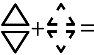 †
†
†
†
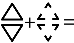 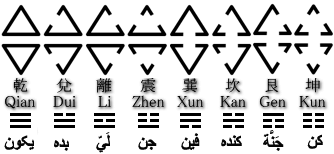 172
MannaMinistry of “The Two Witnesses: Revelation11”, “Eldad-Medad: Numbers11”, “Measuring Witness: Zechariah2 & Isiah19” and from GHalbyGHoran {“Companions of the Inscription-
أَصْحَابَ الرَّقِيمِ  of (18:9) and Poor People-مَسَاكِينَ, The Boy-غُلَامُ & The Two Orphan Boys-غُلَامَيْنِ يَتِيمَيْنِ of (18:60-82)”}  and also  {“Creature of the Earth  or  Dabbat Al-Ard - دَابَّةُ الْأَرْضِ : (27:82) & (34:14)”}
.
Genesis 11 and Q(2:102): The TowerWell of Babylon and Language
Ezekiel(8:5) Then Said He=EySaAhh unto me, [AmiRumi] Son of Man, look with thine [Washed 3rd] Eye now the KundaliniWay toward the [Namastic] North=PoisonPit-of-Muladharaमूलाधारمولود-y-MenstruationMudMaya. So I looked with mine [Washed 3rd] Eye the DarkDarakH1870דָּרַךدَرَكًاQ(20:77)WayOfDurgaDragon’sDwelling toward the [Namastic] North [of Zen Zombies], and behold Northward=Buriedدفنצָפוֹן-UnderIndra-The-BlankBitumen/DarkDung/ at the [Goatگودगौतम-ish] Gate of the CowardCremating&AcidWashingAltar=مَذْبَحמִזְבֵּ֫חַ  this Barack-OmBaMa-y-PoisonGogEng.SomaSans.सोमSamQ(56:42)سَمSemElSamaelH5566סֵ֫מֶלShemAlQ(56:41)أَصْحَابُ الشِّمَالِ=Tyrant KingKongمَّلِكٌQ(18:79) of Jealousy=AgnicIgnitionSasn.अग्निAcneE.A.P.أَكِنَّةًQ(18:57,41:5)کینهQinahH7068קִנְאָה was in the [Baha’i-BaalBaabبَابٍQ(15:44)=]Entryباءבְּאָה. [Just as Pearly People of RighteousChristKarim=Immune Rock=רוּחַالرُّوحُRuach-Al-AmenAhhالْأَمِينאָמֵןQ(26:193)الْبَلَدِ الْأَمِينِQ(95:3)الطُّورِ الْأَيْمَنِQ(19:52) are Called (Mu')AminunالمؤمنونAssurAhh#23=أَصْحَابُ الْيَمِينِQ(56:27), or Just as HeadLessChilds=DeNuclearizedHearts=BrokenNeckChickens=PurifiedPeopleMatthew(21:44) who Read-or-Eat Hallucination-FREE Scriptures that are Made by DEToxed-Somaसोमسَمסֵ֫מֶ=Cornerstone-(KLASASG2806ΚλάσαςAL-IKHLASAsuraAhh#112=4X4X7خَلَاص-الإخلاصCHALASHH2522,23חָלַשׁCLASH)-ed-Mushroom=MahishAsuraAhhy MannaMoonGen.(14:18) , are Called (Mu')IKHLAS(in)مُخْلِصِينَמוחָלַשׁיןμοκλάσας-sQ(12:24/15:40/37:40,74/37:128/37:160,9/38:83/)=Ego✡ἕξ6SexHexHiggsParticle-(FREE:WASH:EXTERMINATE:EMANCIPATE)-ed-Believers= SincereBrideAhh of {“ChristKarimy Religion=(KLASASG2806ΚλάσαςחָלַשׁH2522IKHLASAsuraAhh#112=4X4X7خَلَاص-الإخلاص)-y-DinH1777مُخْلِصِينَ لَهُ الدِّينَדִּיןQ(7:29/10:22/29:65/31:32/40:14/40:65/98:5)= SincereSlavery} of Allah-الله, in an Opposite and FreeDoom-ed Way, People of North or Poisoned Primates of Soma or SexSaturated Gentiles of Siddhartha-ic Genitalia are Called {“(Ya)HamH1990حَمّהָם(Ya)ཧཱུྂ༔HummmहूँحَمَإٍQ(15:26)(Ya)HummmamH2552חָמַםيَحْمُومٍ-حمامQ(56:42,43,93)-edWarm,AcidBath,Heat,Hammer-ed Paste:Khum(ar)H2345خُمחוּם-خام/חֵמָרخَمِيرH2564 of Aha-ཧཱུྂ༔Hummmहूँ(im)حَمِيمהָמַםQ(56:42,43,93)-ingENDlightening (برهمברהמןBRA+(Hmanब्रह्मन्-HamanS.H2001הָמָןهَامَانُहामानQ(28:38)Hamoonहमोनهامونהֲמוֹן)=MitraSuryaof-Brahminब्राह्मण)”}. Through the humming process of ཨོཾOmmmॐ-མMmmaम-ཎིNiणि-་པPadप-དྨེ་Mmmeद्मे to the ཧཱུྂ༔Hummmहूँ, a Poisoned Mole would Suck the OmmmSound-ing Soil by its SpellingTorch=Soma-ed-CrownChakraClitoris and then would Heat and Melt it in order to Spew out a ཧཱུྂ༔ཨོཾHuOmmmहूँॐ+མMmmaमحَمَإٍQ(15:26)-ed Projectile from its JinnJet-ing MuladharaRoot. For a SuccessFool  RealityHack=I-Ching-EtchingLike BrahmAstraब्रह्‍मास्‍त्र-nic Burst by Yantra-nic MasonTool of Q(2:102) which was Used Against me (Hiram Abiff) & my AnahitAhhy Ex-WifeAhh, a Certain Height-DepthEphes.(6:12)يَصَّعَّدُ فِي السَّمَاءِQ(6:125) of ChedorH3540/H6937כְּדָרְ-קָדַרقذر-کدرKataraG2671κατάρα-y-Clay must be  लं Lamלָמֶ لَمّ لامLumpLingam-ed by Guardians of Dharma-ic Drought so that they can Shot accurately from their HotlyHammerהָםཧཱུྂ༔ يَحْمُومٍ हूँQ(56:42)-ed BabelBore.]. Ezekiel(8:6) He Said furthermore unto me, Son of Man, Seest thou what they [=ShotShiTian释天שָׂטָןالشَّيْطَانُ-ed Pastes , ‘ॐPower-LifeForce’-edE.AsuSans.असुAnsuzGerm.AzarSuzS.P.H228/47زُوْرאָזַרسوزअसुरأَزًّاQ(19:83)-ed Æsir and ཧཱུྂ༔Hummmחָמַםيَحْمُومٍहूँ-ed Darts] do? Great {“Abomination:HeartBurdenExhaustDrudgeDroopSag-ing=ToebahA.H8441תּוֹעֵבָהتَعِبَ.تَبَاهٍ”} is that [Darkness-DharmaRetain-ing] that the [Hypocrite] House of [Taoist] Israel Committeth here, that I should Extend My [Zion-y-Zoom=Penetrating&TelePhoto-ing] LoveLook from My [MessiaAhhnic MishcharH4891مسحارמִשְׁחָרPsalm(110:3) =MulkSadeghH4442الْمُلْكُ الصِدْق.מַלְכִּי־צֶ֫דֶקGen.(14:18)-Q(54:55)-AsuraAhh#67-y-MISBAHمَصَابِيحَמּ֤סאביחQ(67:5)=HighHolyObservatory-of-Al-Aqsaאקצא.الْمَسْجِدِ الْأَقْصَى.מסגדMosqueChurchQ(17:1)= Q(52:4+5)=وَالْبَيْتِ الْمَعْمُورِ﴿٤﴾وَالسَّقْفِ الْمَرْفُوعِ ﴿٥﴾=]MigdashH4720مقدسةמִקְדָּשׁ=SanctifiedSeatTowerMatthew(21:33) Deep [into RamaRatHole of RabbiRabbits and Acid-ized-Alices and Drilling Drums-Circles and Buddhic Boreholes and Merkaba Meditations in their IndulgentQ(56:45) Psytrance Festivals like Doof, Zobra, Midburn]? but turn thee yet again, and thou shalt See Greater FilthyAbominationDroopingRunwayEng.ToebahA.H8441תּוֹעֵבָהتَعِبَ.تَبَاهٍ [which is Allowed to Portray the Trippy Trap & Shakyamuni-ic PlanQ(86:15) of the Prison Break, as a Possible Hallucination for Zombie Fruits & Yogi Flies of  ZaqqumQ(56:52)زَقّومTree]. Ezekiel(8:7) And He Brought me to [One of] The [12 WaterWord-ing] Door[s=OpeningValves] of the [Inner-Uppper] Court[yard=Green] ChatserH2691חָצֵרGhasrA.P.حَضَر -قَصْر-حَضْرَة-[=KhidrAhhy AsuraAhh#18חָצִיר.الخضر‎H2682الصَّرْحَ-مُلْتَحَدًاQ(18:27/27:44).رَفْرَفٍ خُضْرٍQ(55:76)AlcazarAhh];
“Babylonian Sorcery” , “Post Flood Perversion” , “TowerWell of Babel” , “Gog&Magog”  based on [Q(2:102) & Genesis11] and their Complementary Verses  :
173
MannaMinistry of “The Two Witnesses: Revelation11”, “Eldad-Medad: Numbers11”, “Measuring Witness: Zechariah2 & Isiah19” and from GHalbyGHoran {“Companions of the Inscription-
أَصْحَابَ الرَّقِيمِ  of (18:9) and Poor People-مَسَاكِينَ, The Boy-غُلَامُ & The Two Orphan Boys-غُلَامَيْنِ يَتِيمَيْنِ of (18:60-82)”}  and also  {“Creature of the Earth  or  Dabbat Al-Ard - دَابَّةُ الْأَرْضِ : (27:82) & (34:14)”}
.
Genesis 11 and Q(2:102): The TowerWell of Babylon and Language
and when I Looked [Down into UnderIndra-nic Dirt of the BackYard=OuterYardRev.(11:2)], behold the [SCRATCH-ed-&] LowSoundingHoleEng.ChoreH2356חֹרخوره-خُوَارٌQ(7:148)חוֹר [of kRSNaSans.P.A.H.कृष्ण-कृषतेKharashA.P.H2790חָרַשׁخارشCheretA.P.H2747חֶ֫רֶטخَرّاطChoroniA.P.H2772חֹרֹנִיخارانKeiroG2751Κείραντος=PiggyPloughedPit of KRISHNA-CRESCent] in the [Stabilizing] WallWordTier:TyingCaveE.QirH7023קִירGhirقیر-قارQurH6979קוּרغار=جِدَارًاQ(18:77)رَدْمًاQ(18:95)=StraightenفَأَقَامَهُQ(18:77)ShavahSaveH7737שָׁוָהस्वتَسَاوَى-سَوَيْتُهُ-سَاوَىٰQ(15:29/18:96/37:55) +ed+SetStandingYesodA.P.H3247يَصُدَّיְסוֹד-صَدَف-سَدًّا(18:94)ἵστημιधिष्ठान=DewAhhy-Dam [of GalileeGarden. As we Read in Q(18:95,6), this Tryptamine WallAhh of Molten Amino Acid has been BeautiFaithFully Fortified by EySaAhh MessiaAhh and EySsRaEl-y Chief Shamans=ZamarFlutesH2156/67-Q(17:55)+Q(18:96)=Q(39:73)זָמַרزُمَر مِزْمار من زُبَرَ الْحَدِيدِזָבר=MasterTongues =IronAhhyPsalmingFlutes of Straight LoveLaw.]. Ezekiel(8:8) Then Said He unto me, Son of Man, look now in the [DewAhhy Dam]WallAhh [who is Fortified like AmiRumi DonkeyColtMark(11:1-7) that is Equipped with WhiteIronλευκόςلُجَّةًלוּחلَوْحٍQ(27:44/85:22)RobesSheathsGarmentsἱμάτιονRev.(2:17/3:18)]: and when I had looked in the [DewAhhy Dam]WallAhh, behold an Openingفتحפֶּתַח. Ezekiel(8:9) And He Said unto me, Go in [the TachathH8478חַתتَحْتTunnelGenesis(2:21)=Muladharaमूलाधारمولود-y-ManHole-With-ScarletShakti-that-Is-Wrapped-Three&HalfTimes-Around-ShivaLingam-y-E लंLAMलंH5867עֵילָם.عَلَم-عَليمJere.(49:34-38)that-is-Waiting-to-be-HateFoolyAroused&ScientificKaliErected يَصَّعَّدُQ(6:125)-Ezek.38,39 to Go to HariHell], and behold the {“Abomination:HeartBurdenDroopSagAvert-ing=ToebahH8441תּוֹעֵבָהتَعِبَ.تَبَاهٍ”} [=Advaita-Interiorization     =Forefinger-To-ThumbTorching=कुण्डکندهKundaliniColumnClimbing=CommutingBetween7KiyyunyAmos(5:26)کیوانכִּיּוּןCities=(Averting,TippingOver,TurningAway)FromTyingLoveLightOf-TUWA TOWER太极تاج Of .طَوَّاءתָּוֶךְTAO道טאו.الطُّور طُوًى.טוּרTURQ(20:12Ahh)&Then(CollapsingINSIDEתָּוֶךְتویGen.(1:2)::Tao道טאוطویTaijiطَغَىٰTaghutA.P.Chin.الطَّاغُوتَ太极تاج-ing::PoleRising طَّاغِينَTaoing道Q(2:15,256,7/4:51,60,76/5:60,64/6:110/7:186/10:11/16:36/17:60/18:80/20:24,43,45/37:30/38:55/39:17/51:53/52:32/53:52/68:31/69:5/79:17/…)::PiggyDiggingوَجَعَلَ مِنْهُمُ الْقِرَدَةَ وَالْخَنَازِيرَ وَعَبَدَ الطَّاغُوتَ)] that they do here. Ezekiel(8:10) So Eye went In [the Tao Tunnel of Jewish Rabi Rabbits, Kabbalistic Pigs & Shaolin Chimpanzees] and Saw; and behold every form of Creepingרֶמֶשׂرمش Things, and Abominable Beasts [and Gandhi Guru, Ganesha-y Gay Club Member, Nobel Prize Winner, Krishnian Clergy, Jinxed JinnNous, Prostituted President, PissFool Viper, Viking Vampire, Shamanic Badger, Theosophical Turd, Transhumanized HumanRightActivist and Zen Master from Monstrous Race of RamaReptile. All of these so called Metal Masters of the Underground Krishna Club have One Abominable Thing in Common and that is being in {“ShaktiSans.शक्ति=ShiqqutsH8251/63שִׁקּוּץ-PsychedelicKali-(EschatosG2078ἔσχατοςشکستShaqatH8252שָׁקַטسَقَطShachathH7843سوختשָׁחַתFallShock)-ed=(ŚakyaS.शाक्यψυχή釈-Strokeسكتة&SilenceSakathH5535סָכַתساكِتSkotosG4655σκότος)-ed”} and that is Why these Shakyamuni-Kali Mokshaमोक्षمکش-ed (YogisयोगاسْتَوْقَدَיָקַדE.S.H3344-Q(2:17/36:80)), Silenced Scientists & Liberated Losers are Called = {“ENDlighted Phrygians FareghPhrugiaA.P.T.G5435فریژیΦρυγίαفارِغ-s:(FrackPharagxG5327/5434/H6561פָרַקفَرّغφάραγξفَرْجφρύγανονPourVoidSuckFreeVaccum釈)-ed-Ones-Into-Abyss”} whose OmmmPower -ed Intelligence has Made them (صُمٌّ بُكْمٌ عُمْيٌDeaf,Dumb&Blind)Q(2:17) toward (KLASASG2806ΚλάσαςIKHLASAsuraAhh#112خَلَاص-الإخلاصCHALASHH2522,23חָלַשׁFree&Emancipate)-ing-LoveLightLiquor of LogosyFountainFace of Language & ChristKarimy CandyCandleAhh of ComePassionate PishonPotionPussFaceAhhH6376פִּישׁוֹןافشان-پیشانGenesis(2:11)], and all the GillulH1544גִּלּוּלִיםGoluleP.گلولهAlolaS.आलोल=RolledYantraRoutes:DungBeetle-y-BaalBallsE. that [Hari] House of [Jinn-Chewed] Israel, has HackedEngravedEng.ChaqahחָקָהHakA.P. حَكَّ upon the WallWord round about. [After a HummmH2552חָמַםहूँحَمِيمQ(56:42)-ing Atman Sits behind its UnderIndra-nic MachineE.YantraSans.यन्त्र in the AcidicAshramSetting of Braब्रह्मन्HamanS.H2001הָמָןهَامَانُहामानQ(40:36), it will EatHackSpellHedjetEng.HejjiA.P.هَجّى the 64Tetrahedron-ic-Fabric       of GalileeGardenGlobe in order to Globe it around its GeophagicKali-Interiorized-Pineal-Pom-Pom=CentralizedNothing=Tao道תָּוֶךְتوی-ed-Atman. In order to Get to the Bindu Center of Yantra, Heavy Guru or Dung Beetle must GillulH1544گلولهגִּלּוּלִיםRollDolma=LUMलंلمّP the Glueگِل:MudRoute:KundaliniCarpet:FoamyFabricOfDarkMatterEnergy:ElectromagneticInk:Toxic天θνοςטִינָאطِينٍCobraCopper & Stockpile the Spelled  SoulSoilSmokeAshE.AshanH6227עָשָׁןAsenQ(47:15)آسِن  in its {“HedjetHat=HejjiA.P.هَجّىHajahHogheHecateP.A.H1897ἙκάτηהְגּֽוּحُقّةPsalm(38:12)-y-JugJar=YarnBall-Of-Its-PhrygianCapפָרַקفَرّغφάραγξفَرْج=EgyptianSolarDisk=GillulH1544گلولهגִּלּוּלִיםआलोलGlobe-ed-GlueگِلDeut.(29:17)”}. Once BinduCenter of Yantra is Reached & Globed or so called  DeepestPointOfCanaaniteCanyonNum.(13:29)=Satyaloka-y-GoldenClitorisDan.(2:32)=DeepEarth=UpperEgypt-y-CoastOfDeadGalileeGardenNum.(13:29) is Reached by Guru Ghost &
“Babylonian Sorcery” , “Post Flood Perversion” , “TowerWell of Babel” , “Gog&Magog”  based on [Q(2:102) & Genesis11] and their Complementary Verses  :
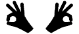 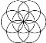 174
MannaMinistry of “The Two Witnesses: Revelation11”, “Eldad-Medad: Numbers11”, “Measuring Witness: Zechariah2 & Isiah19” and from GHalbyGHoran {“Companions of the Inscription-
أَصْحَابَ الرَّقِيمِ  of (18:9) and Poor People-مَسَاكِينَ, The Boy-غُلَامُ & The Two Orphan Boys-غُلَامَيْنِ يَتِيمَيْنِ of (18:60-82)”}  and also  {“Creature of the Earth  or  Dabbat Al-Ard - دَابَّةُ الْأَرْضِ : (27:82) & (34:14)”}
.
Genesis 11 and Q(2:102): The TowerWell of Babylon and Language
Gillulگلولهגִּלּוּלִים of its PhrygianHedjet=Spell Jug is OmmmPowered & Fooled with MercurialMayaDungدنگ, then it Needs DashingDeshretDushH1758דּוּשׁداس or IronYinMoon בֹּעַזبَأْسٍ شَدِيدٍ-y-SickleQ(27:33)=Pinakaपिनाकفنگ風Feng-y-WindBow of Lower Egypt to Dash the ClayFoolPots in 10 Dasharathaदशरथ-y Directions (like UnProtected, UnArmored & UnAmenAhh-ed Pots of mine and my AnahitAhhy ExWifeAhhQ(2:102)). When an I-Ching Monk receives the HigherEgypt-y Cap of פָרַקφάραγξفارغPhrygian-Hedjetهجیהְגּֽוּ  and then it is Upgraded to LowerEgypt-y BowProboscisSickle of Deshretדּוּשׁداس=SekhemtiShuachA.P.H7743سیخ-ساخשׁ֫וּחַ, then  its Pschent=SamekhA.P.H5564סָמַךسَمْكסמיכה‎سه میخ  . ThreeFold-I-ChingStylus=TrishulaSheol-y-Djed can Make the PouringRelease=פָרַקφάραγأَفْرِغْPhrygianDischarge  of the Gillulگلولهגִּלּוּלִים-ed-Glue=MortalMudMarrow-From-{“MountMeruSans.मेरुMarutSans.मरुतمَارُوتَמרוQ(2:102)מָרוֹתH4796=MaatHecateحُقّةἙκάτηهَجّىהְגּֽוּHedjet”}AmericanDollar-y-PyramidMountMeru to Bring Q(2:102)=يُفَرِّقُونَ بِهِ بَيْنَ الْمَرْءِ وَزَوْجِهِFracture between Amir-y ManAstral-Witness-Of-ChristKarimy-Lamp and his AnahitAhh-y WifeAhh in order to Safeguard the Northern LibertyLaw of DharmicDeath that inside its PhrygianHat had Falsely Planned to Kill the CowChrist by Disrupting His RockFull Integrity & Righteously-Standing Prophesy & WordWallAhh of Revelation11, Isaiah19, Q(27:82),…. However, if Reader is Reading these LoveLines, then it Means that MitraSurya has been Defeated and his/her Ashtray Plan has Failed, Thanks to LogosLaw-Loving AZANG1832إِذْنِאָזַןἐξὸνاِجَازَةआज्ञाQ(2:102)Permission of Allahإِذْنِ اللَّـهِ. In other WordWine, Astral Travel of Dead&NakedEyeأَمْوَاتًاQ(2:28)-With-Private-Part-of-DeepPitEarthQ(7:22) StartedفَأَحْيَاكُمْQ(2:28/35:9) its Feluccaالْفُلْكَ-y WordShipQ(16:14) toWardWord The Tarshish-y HarborAhh After the Mushroomالشَّجَرَةَ&LSD-icQ(2:35,7:22) Deathالْأَرْضُ الْمَيْتَةُמוּת:بَلَدٍ مَّيِّتٍ:غُلَامًا فَقَتَلَهُGenesis(3:3)+Q(2X18:33)+Q(35:9)+Mark(11:2)=Q(18:74) of Eye & Naked AnahitAhh (when we were Hand in Hand Tripping in our TentBoat in Ness Creek in 2013); Master RumiAhh would CallDiwan-e Shams-e Tabrizi-Ahh Sonnet #2131 this Death as GraveNightקֶבֶר לֵּילֽוֹתلیلة القبری in His Butterfly -y- PoemAhh; and so Thanks to MercyAhh of AllAhh, Eye was GraceFully Crowned in {“(Laylat Al-QadrAhhGHadarKeterH3804لیلة القدریכֶּתֶר-לֵּילֽוֹתMark(11:7Ahh)-Q(97:4)-Diwan-e Shams-e Tabrizi-Ahh Sonnet #2131)-y Night-Of-Pouring The (KathairóG2508ΚαθαίρωتقطیرQetorethH7004 קְטֹ֫רֶתEzek(8:11)قِطْرًاQ(18:96))-y AetherالْكَوْثَرَAttarعطرAhh into Dark [Diameter:GHatarأَقْطَارِקוטרQ(55:33)] of my [GHadrقُدُورٍKotherethH3805כֹתֶרֶת-y-GadarJedarH1443גָּדַרجِدَارًاQ(18:77)::DryPot Pit::CollapsingWallWord]=Night-Of-[DecreedChrismationفَأَحْيَاكُمْQ(2:28/35:9) With (נֵרنارनरN♥O♥O♥O♥Rנוּרنور-ing NameNectar=שֵׁם.عَلَّمَ آدَمَ الْأَسْمَاءَ=فَتَلَقَّىٰ آدَمُ مِن رَّبِّهِ كَلِمَاتٍ)Q(2:31,37) of HosannAhhחֹסֶןὡσαννάالْأَسْمَاءُ الْحُسْنَىٰMat.(21:9)Q(20:8)-y HoneyAhh]=Night-Of-Receiving-[LogosyLeaves::FigFoliageيَخْصِفَانِ عَلَيْهِمَا مِن وَرَقِ الْجَنَّةِ:ויתפרו עלה תאנהQ(7:22)Genesis(3:7)]= Night of Receiving the [مَنِيّמָןमन्युMannaMoon-ing-Sperm::تبریزیTabriziBreathBreezing-SpiritGenesis(2:6,7)-Q(15:29)::(RachaphH7363رَخُوَרָחַףرُخ-رُخَاءًQ(38:36)Rock)-ing RainAhh:: Ruachالرُّوحُרוּחַ-ing RavanaAhhرِوَايَةרְוְיֻןरवणروانGenesis(1:2)-AsuraAhh#97]”}. As soon my SufiSail-ing Astral Travel toWardWord TearFull חֶרְמוֹן.الْمَشْعَرِ الْحَرَامِ.משֵׂעָרMASHERAQ(2:198) or (تَشَعَّرَTISHTRYAتیشترهYASHT(8:6))-ing (TI)SHERAالشِّعْرَىٰQ(53:49) or GHlabقلب-y GHotbPoleقطب of SPECtacular SHAFAGHأُقْسِمُ بِالشَّفَقِשפקQ(84:16) Started, Jezebel&Guru&Priest EmilyAhh’s Kundalini Yoga Student (that is Main Psychedelic Drug Dealer of Saskatoon and Several Psychedelic Festivals of Northern Gog & Magogs in Saskatchewan & Alberta) Sat behind his Astrolabeاسطرلاب-y SriYantra and Fired the Brahmastra Againstوَكَذَٰلِكَ جَعَلْنَا لِكُلِّ نَبِيٍّ عَدُوًّا شَيَاطِينَ الْإِنسِ وَالْجِنِّQ(6:112) my Flimsy Marriage and my Astral Travel that Due to [Obvious Brightness of (Luminousالْبَلَاغُ الْمُبِينُLogosQ(2X18:17))=(EySaAhhy SuperStar&SalaamSignعَلَامَاتٍ Crowned with أُقْسِمُ بِمَوَاقِعِ النُّجُومِSevenStarsبِالنَّجْمِ هُمْ يَهْتَدُونَ)Rev.(14:14)-Q(16:16/56:75)] did NOT and does NOT Need any Mole-ish-Reading of Mandala Maps & Stupid Astrolabesاسطرلاب. Within Two to Three Months after Astral Night of (Laylat Al-QadrAhh)-y SoularLunarEclipseQ(75:7,8,9) & ChristKarimy TransfigurationMatthew#17 that was AccompaniedQ(6:112) a Weak after It with SriYantra-y Shooting of Soma Sorcerer, our UnArmored Marriage underwent a Shady Shower of Bad Lucks and ExtraOrdinary Mistakes that Led to our Last Fight and Separation and Divorce. This is HOW a month after Hitting AnahitAhh on her Face (after a Night that I was Intoxicated with one and half hour of Breathwork-ed oxytocin Coupled by Worshiping SaTaNaM and she was Poisoned due to two hours of ReikiQiالْغَيِّ氣-PollinationQ(2:256) by a Hari Whore that is Fool of Babylonian & Positive Passions), Eye Went to Work at Seaيَعْمَلُونَ فِي الْبَحْرِQ(18:79) on MannaMoon & THEN Eye was Shown what the HariHell Eye had Done & Finally Eye was AllowedQ(81:28) to FallMat.(21:44) for the First Time in my Loser Life to Utter "Astaghfir Allahاستغفرالله".
“Babylonian Sorcery” , “Post Flood Perversion” , “TowerWell of Babel” , “Gog&Magog”  based on [Q(2:102) & Genesis11] and their Complementary Verses  :
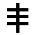 175
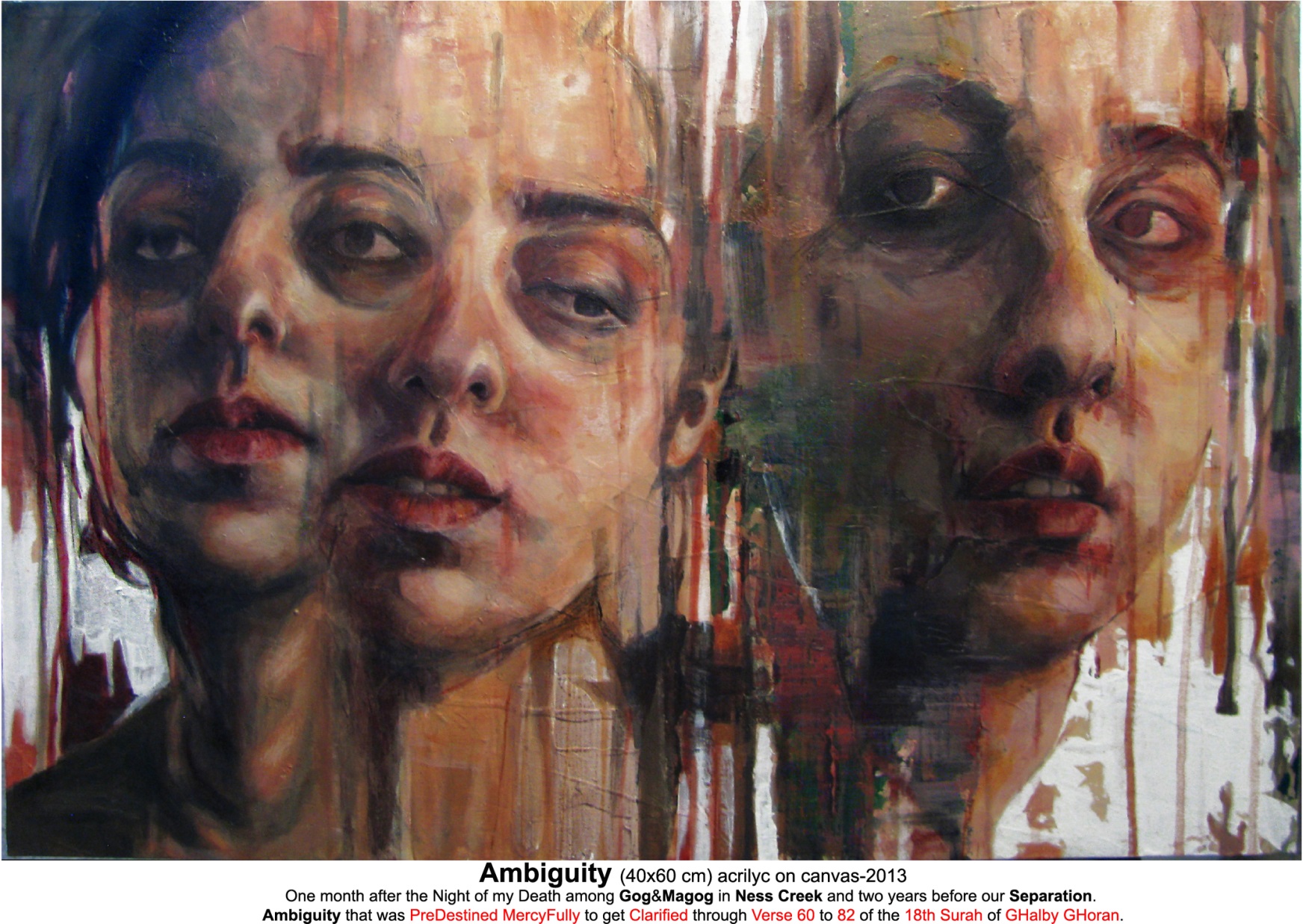 Self-portrait of AnahitAhh
MannaMinistry of “The Two Witnesses: Revelation11”, “Eldad-Medad: Numbers11”, “Measuring Witness: Zechariah2 & Isiah19” and from GHalbyGHoran {“Companions of the Inscription-
أَصْحَابَ الرَّقِيمِ  of (18:9) and Poor People-مَسَاكِينَ, The Boy-غُلَامُ & The Two Orphan Boys-غُلَامَيْنِ يَتِيمَيْنِ of (18:60-82)”}  and also  {“Creature of the Earth  or  Dabbat Al-Ard - دَابَّةُ الْأَرْضِ : (27:82) & (34:14)”}
.
Genesis 11 and Q(2:102): The TowerWell of Babylon and Language
Unfortunately after our Separation AnahitAhh Turned into a Shameless Victim of DurgaDragon’s Dracula, but I am Hoping that she can BeCome a Repentant OfferorRev.(11:13). of "SeboG4576σέβωسبحانשַׁבְּחֽוּנְSubhan Allahالله"-ing SilverCoinsRev.(11:13)-Zech.(11:12) & a Seeker of ForGiving-KippurCoverכָּפַר of "Astaghfir Allahاستغفرالله" After the Healing StrikeIsaiah(19:22) of my Death. AmenAhh]. Ezekiel(8:11) And [Upppp] There [in ProbingPortal=UlamH197אוּלָםAmmudimH5892העמודים:أوّلِيّ ألَمّ عَمَدٍ مُّمَدَّدَةٍQ(31:10/104:9)-1Ki.(7:21)-2Ch.(3:17) of ♥SalaamSALSABILسلسبيل-Q(76:18)♥ with (GavahKavidP.H6957گواهקָוָהکاویدLookGIVING) CircumferenceEyelinerGirdRev.(1:14) of 30 CubitAhh1Ki.(7:2,6,23)-Genesis(6:15)] Stood before them Seventy Men from [DewAhhy Disciples&]Ancient Sages of the [EySaAhhy] House of EySsRaEl, and in the midst of them Stood “YazanYaHuH2790یأذن یا هوיַאֲזַנְיָהἐξὸνG1832=YaHu Hears/Permits/Exon-s” the son of ShaphanA.H8227/5603שָׁפָןسَفَّان=Ship's Carpenter, with Every [Master] Man Holding His ["SubhanשַׁבְּחֽוּנְسبحانH7623σέβεσθG4576 Allahالله"-ing  VialEng.PhialeP.G5357φιάληپیالهRevelation(5:8)=DewAhh-y-Distiller=]CenserEng.MiqterethH4730מִקְטֶ֫רֶתمِقْطَر[=KathairóG2508ΚαθαίρωGHetranقِطْرًاQ(18:96) [that is FullFeel-ed with QatarAhhH6999قِطْرًاקָטַרQ(18:96)=IncenseAhh-ed-IronAhh=BismillAhhyBurntOffering=ChristianCopperAhh=MoltenChrismAhh=Perfuming PrayerAhhsRevelation(5:8)]; and [TheyDay PouredBreathedانفُخُواנָפַחQ(18:96)  The Perfuming PrayerAhhs=RoseAhhy]AtharAhhA.P.H6282عطرעָתָרFragrantEng.CloudAhhEng.AnanA.P.H6051عَنَانעָנָן  of   QetorethH7004קְטֹ֫רֶתقِطْرًاQ(18:96)
that Went Upppp [to be Presented to Allah-الله so that His WillAhhed FireAhh of Acceptance Actualises and LoveLightsהָיָהالْحَيُّIsaiah(19:20) the TsaaqH6817صَعِقَצָעַקCry-ed PrayersاِسْتِغَاثَةIsaiah(19:20).] Ezekiel(8:12) Then Said He[=EySaAhhy Zul GHarnayn] unto me, [Muslim] Son of [Muslim] Man, hast thou seen what the [Hypocrite and Pharaonic] Elders of the [Hindu] House of Israel do in the [Dracula-Dried] DarkIsaiah(29:15-18)-Q(36:76), every man in the ChederA.P.H2315مُخَدّر خَدَرחֶ֫דֶרPomPomChamberچنبره=YarnBallOfPhrygianHat= PinealGlandyRoom=Bindu-y-BamahP.H1116بامבָּמָהCeilingNumbers(33:52)=SonarSeat of his/her UFO=Winepress-y-Soul=MeshkatMaskithH4906מַשְׂכִּיתمِشْكَاةٍMaskukA.P.سِكّة مَسْكُوك Num.(33:52)=Engraved&Coined&DugMat.(21:33)(Boreholeבּ֤וֹרبِئْر-of-SekuP.H7906שֶׂ֫כוּ1Samuel(19:22)سکو::CakakA.P.H5526سَكَّסָכַך-ed-SocketSukkothH5523-4سکوی سوخت سه خط سکوتסֻכּוֹת =Pulled BackValleyOfAnak-y-AntsQ(27:18)]? for they say, Allah-الله Seeth us not; the Allah-الله hath forsaken the Earth. [This PasteFool Pit, Krishnian Cunt Cave or Baha’i Borehole is very well Known across the Salve-y Scripture, however, Ankh-ed Rabbis, Jewish Jaguars, Talmud-ic Termites, LGBT-LocustsJoel(1:4) or so called Sameri Storytellers which are Against Loftily-(Raisedהאבן הראשהرأس البناZech.(4:7)::רבתرَبْوَةٍ-edQ(23:50)::MESHKAT-edH4906מַשְׂכִּיתمِشْكَاةٍQ(24:35)) LogosLamp, they Know How to Hide its Hiding Place by Giving Twisted Translations to people. Indeed, Frontier of Fight Against LoveLightFull Logos is Not in Rotten RigVeda RatHole of Rama Reptile; it is in Hari Hand of Fanatic Clergy, Radical Hypocrites & Israeli-Islamic-Krishnian Elders that Resemble the Believers and yet they Know that the Best Way to Ruin & CainAbel-ize the Only One Religion is to Damage its LoveLight by Freemasonic Checkerboard. In other words, the Most Advanced Taoists of the Pharaonic Krishna are Not the ones who do Merkaba Meditation in their Dark&DryIsai.(29:15-18)-Q(36:76)-Ezek.(8:12) Chambers in their Ashrams & Pagodas; the Most Advanced TransJinnDart Taoists & Kabbalistic Chimeras are the Ones who Run the ChurchMosqueSynagogue of Satan and then like Pope Francis of AntiChrist Talk about                                                        .-ing with Oppression of BuddhaBeast, instead of Calling for Anti-Israeli JihadAhh and Direct Attack to the Attacking Cancer of Hidden Hinduism&Homosexuality in ChurchMosqueSynagogue of AllAhh.]. Ezekiel(8:13) He Said also unto me, Turn thee yet again, and thou shalt See Greater Abominations=תּוֹעֵבָהتَعِبَ.تَبَاهٍTurningAway [from Truth] that they do. Ezekiel(8:14) Then He Brought me to the [ChristKarimy-LensPupil]Door[Window:TsoharH6672ظهرצֹהַרGenesis(6:16):GazeGiving(BarzakhQ(23:10/25:53/55:20)بَرْزَخٌBarrierGenesis(1:6))] of the [(تَشَعَّرَTISHTRYAتیشترهYASHT(8:6))=(TI)SHERAالشِّعْرَىٰQ(53:49)-y] ShaarH8179شَهْرُשַׁ֫עַרMoonCityQ(2:185) of YAHH3050יָהּVAHواحدName#66ONE which was toward the North; and, behold, there sat [Zionist Kirtan Singers, Hari Hippies, Kundalini Yogis and Witch&Bewitched] Women [like Jezebelian EmilyAhh and Poisoned AnahitAhh] Weeping for [Dajjal-ic] TammuzE.TamasSa.तमस्TammuzH8542تموزתַּמּוּזThumosG2372θυμός [=Cunning&Heated&WrathFool Type of the Three Turd-ish  GunaS.गुणGooneP.گونهKindE.-s]. Ezekiel(8:15) Then Said He unto me, Hast thou Seen this, O Son of [SABA-ian] Man?
“Babylonian Sorcery” , “Post Flood Perversion” , “TowerWell of Babel” , “Gog&Magog”  based on [Q(2:102) & Genesis11] and their Complementary Verses  :
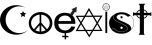 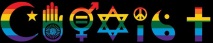 177
MannaMinistry of “The Two Witnesses: Revelation11”, “Eldad-Medad: Numbers11”, “Measuring Witness: Zechariah2 & Isiah19” and from GHalbyGHoran {“Companions of the Inscription-
أَصْحَابَ الرَّقِيمِ  of (18:9) and Poor People-مَسَاكِينَ, The Boy-غُلَامُ & The Two Orphan Boys-غُلَامَيْنِ يَتِيمَيْنِ of (18:60-82)”}  and also  {“Creature of the Earth  or  Dabbat Al-Ard - دَابَّةُ الْأَرْضِ : (27:82) & (34:14)”}
.
Genesis 11 and Q(2:102): The TowerWell of Babylon and Language
turn thee yet again, and thou shalt See Greater [GauTamaSan.गौतम-y GohaSans.P.گهगोह=]Abominations than these [Shaktic SEXCretions and HiggsaGon✡-y Whoredoms that they are Eating and Doing.]. Ezekiel(8:16) And He Brought me into the Eschaton-y-LowerWall=Eastern-EdenyDoor=FrontYard=InnerUppperCourtחָצֵרقَصْر-حَضْرَة of Allah-الله's House, and, Looking Down through the Doorפֶּתַחمفتاح=Boaz-y-(BarzakhQ(23:10/25:53/55:20)بَرْزَخٌBarrierCorneaGenesis(1:6)) of the [ChristKarim-y ScryingSafeOfSecretsمخزن الأسرار =EySaAhhy] TurTreeTemple=BookBody=HeykalAhhA.P.H1964هَيْكَلהֵיכָל of Allah-الله, between [Paradisiac] UlamH197אוּלָםAmmudimH5892העמודים:أوّلِيّ ألَمّ عَمَدٍ مُّمَدَّدَةٍQ(31:10/104:9)-1Ki.(7:21)-2Ch.(3:17)PrimordiallyProbingPortal=PerpendecularPorch and the AltarOfBurntOfferingEng.MizbeachH4196مَذْبَحמִזְבֵּ֫חַ [on MamreH4471מַמְרֵאمَمَر-y-Membrane:PlaneOf BridgeCrossing:AbrahamAhh-y-Maghamمَّقَامِ إِبْرَاهِيمَQ(2:125/3:97)מָקוֹםGen.(22:9)], were about Five and Twenty Men, with their [Interiorized=Tao道טאוطوی-ed] Backs[=Brahman-ed-Atmans] Turned[=ToebahA.H8441תּוֹעֵבָהتَعِبَ-ed] Against The [EySaAhhy] TurTreeTempleهَيْكَلהֵיכָל of Allah-الله, and their [MitraSurya-Namaskaraसूर्यनमस्कार-ing] Faces  toward East=EasternSunrise=Helios-y-QedemH6924قدمקֶ֫דֶם-Of-Helliocentrism[=Barack Hussein OmBaMa=ApollyōnأفولRev.(9:11)-y ArunaSans.अरुणSundariQ(27:23-4) that has Risen from Western Whitehouse at the End of Time]; and [by Kirtan Crap, Sun Salutation, Sun-Gazing and Helliocentrism] they Worshipped the [Blackhole-ic] Sunשֶׁמֶשׁشَّمْسِ  Toward the East. Ezekiel(8:17) Then He Said unto me, Hast thou seen this, O [EySlamoChristian] Son of [Soular] Man? Is it a light thing to the [EySaAhhy East=Heavenly] House of YehudahH3063يهودיְהוּדָה that they commit the Abominations[=Collapsing In PasteFountain] which they commit here [in MountMeruMarutS.मेरुמָרוֹתH4796मरुतمَارُوتَמרוQ(2:102)]? for they have Filled the land with [Cruel Negligence=OmmmPowered Oppression=] ViolenceSilenceEng.ChamasH2555חָמָס.خامش-خَبَث [and Helliocentric Lies that are Centered around Helliocentric BigBang], and [due to Brutal Killing of Billions of Empty & Full Pots under the HalfClay-HalfIron Feet of their Vishvarupa-y-FigureDaniel(2:32)] they have returned to provoke Me to Angerכַּעַסالْغَيْظَ: and, lo, they put their [Krishnian] IndexFingers:ForefingerFlutes:VainlyWhizzingPipes:ZeroingZamarsEng.ZemorahH2156זְמֹרֵיزُمَرًاQ(39:71) into their NoseEng.AphH639אַף [like Darwinian Hushing Sign in order to Refrain from Receiving the {“Aromatic AuraAhh and CologneCloud and یسיִשַׁיYASmineAhh-y (NiffانفیةSnuffנָפַחنَفَخGen.(2:7)-Q(38:72)NepheléG3507ΝεφέληنافِهRev.(14:14)NepheshH5315נֶפֶשׁتَنَفَّسَQ(81:18)) from (GavahH6960گواهקָוָהکاوSearchGIVNGGenesis(1:6)GateWindowPupilGenesis(6:16)= מושקMuskخِتَامُهُ مِسْكٌQ(83:26)-y-(BellyButtonNAVELنافNAFP.E.)-of-NaphPhtaliG3508-H5321نفتاليנַפְתָּלִיΝεφθαλείμ-ic-DeerDoeHindسَحَر‎.أُيَّلَةאילת השחרWith-Curled&Closedפָתַלفَتَلَ-Umbilical-Cord). Instead of Receiving this BreathAhh from EySaAhhy NavelWindow of Noah-y ArkAhh, bunch of Hindu Chimpanzees like Newton, Confucius, Copernicus & Plato would Turn Away and like Astray Ostriches put their Heavy Heads into Sahasrara Sewerage of the Boiling Excrement and after Inhaling Festered Flatulence into their Phrygian Hats they Make False Philosophies and Foolish Assumptions that are Centered around Toxic Suffocation of BrahNone-ic Helios.]. Ezekiel(8:18) Therefore will Eye also Deal in Fury: Mine [EySaAhhy] Eye shall Not spare, Neither will Eye have pity: and though they cry in Mine [EySaAhhy] Ears with a loud [Libertarian] voice, yet will I Not Hear them. [AmenAhh, MaalikAhhمَالِكُמֶ֫לֶךQ(43:77)].”}}}}. Now let us Get to the Rotten Root of Dark Magic=Deep Teachings of SaTaNaMaRev.(2:24)=Gentile Gnosticism and Compare it with Nazareth-y Gnosticism that is Based on MercyFull Miracles. For such a Comparison let us Take a LoveLook at Q(2:102)={“And they [=Taoist Newton, René Descartes, Mayan Shamans, Soma-ed Einsteins and the Rotten Rest of Scientist Scapegoats-of-Mount SeirH8165שֵׂעִ֑ירسَعِيرQ(54:24,47)-Gen.(14:6) which like to “Conquer the Nature by Conceptual Numbers & Measurementفَكَّرَ وَقَدَّرَQ(74:18)”] Followed what the [EthnosTinطِينٍἔθνος-LiberatingFreeingFiring-释Shi-ing] DevilsالشَّيَاطِينُShotShiTian释天الشَّيْطَانُ-s[=SaltWater水شویSwimming غَوَّاصٍCreepingرمشרֶמֶשׂQ(38:37)-Gen.(6:20)MakarasMockerersमकरمَكَرَQ(13:42)] had [LinguallyGenesis(11:1)-That-Is-Unmeasurable-&-UNnumerable] Recited=TatlooتَتْلُوTold=[WhisperedVasusवासव VasvasQ(114:4)الْوَسْوَاسِ-ed] during the [Salaam-SulTanبِسُلْطَانסולטאן-y] Sovereignty=MelchiReignמַלְכִּمُلْكُ of SolomonAhh [at the BismillAhhy Back of (MelchiZedekH4442مُلْكُ مَقْعَدِ صِدْقٍ.מַלְכִּי־צֶ֫דֶקGen(14:18)-Q(54:55)-AsuraAhh#67)-y-Mulkبِيَدِهِ الْمُلْكُמַלְאָךְQ(67:1)]. It was Not [UpstreamSwimmingSalmon-y] SolomonAhh who disbelieved, but [Devaदेव-Deviदेवी] Devilsدیو
“Babylonian Sorcery” , “Post Flood Perversion” , “TowerWell of Babel” , “Gog&Magog”  based on [Q(2:102) & Genesis11] and their Complementary Verses  :
178
MannaMinistry of “The Two Witnesses: Revelation11”, “Eldad-Medad: Numbers11”, “Measuring Witness: Zechariah2 & Isiah19” and from GHalbyGHoran {“Companions of the Inscription-
أَصْحَابَ الرَّقِيمِ  of (18:9) and Poor People-مَسَاكِينَ, The Boy-غُلَامُ & The Two Orphan Boys-غُلَامَيْنِ يَتِيمَيْنِ of (18:60-82)”}  and also  {“Creature of the Earth  or  Dabbat Al-Ard - دَابَّةُ الْأَرْضِ : (27:82) & (34:14)”}
.
Genesis 11 and Q(2:102): The TowerWell of Babylon and Language
DisbelievedكَفَرُواKippuredכִּפֻּרCovered:WipedOff [the CologneAhh-y LoveLight of Logos-y LambLampLens and Called&Negated ItLove as Emotion=Secondary=Maya Mirage of HeapedUpسَحَابٌ مَّرْكُومٌCowChristCloudQ(52:44)=MessiaAhhnic MakeUp. Their Loser Logic said “Dirty & Ugly Face is Primal; without ClayFool FaceMind there is no Make Up and Christian Cosmetic is Not Necessary”. And thus they Shamelessly Rejected the Beauty, Cleanliness and Aesthetic EssenceAhh of a Hezbollahy Human and that is Why their Cain-ian Ingenuity and Naked Art was NotGen.(4:5) Accepted by AllAhh. GOD Loves Rumi Poetry, Not Rubbish LHC of Scientist SpiderSapiens. By Rejecting the ChrismAhhy Coolant or Goldenly-OverlayingExo.(25:13) Olive OilAhh, they Went into Vanity Valley with Totaled and Over Heated Engines. Coolant is in Holy Hand of MANUFACTURER. Planned Providence of AllAhh Was and Is to Defeat the UnThankFull Fools that Felt Independent as soon as they were Given an Animalistic Engine of Base Conciousness. In other words, GOD TEST-ed them by Giving them a GalileeGarden-ic Gun of Muddy Mind Without Magazine and now they are Pointing it toward GOD and Loving to Kill His RavanaAhh-y RiverAhh of Sweet ΧριστSERESHTسرشتसारQ(13:17). Instead of WaterWordAhh, they are] TeachingRev.(2:24) People [Geophagic] Magic:ShehrShriالسِّحْرَश्रीMorningSomaMeal and That [Nazi Gnosis] which was Revealed to the Two [Toppled] Angelsالْمَلَكَيْنِ of BabelPitبِبَابِلَ, {GnosticGaneshaگنوسیسगणेशγνώσις=FallenNeFellimالْفِيلנְפִילִים105th-AssuraAhh=H5303=Elephant-Gen.(6)-Num.13=TurmericزردHaridraS.हरिद्राHarootهَارُوتَHaurvatatAvesta=حرمسHermes-y-HoopoeالْهُدْهُدَQ(27:20)FallenThothIbis=BirdSnake=FeatheredQuetzalcoatl VarunaवरुणBarunMalayوارون-بارونInverseRainToppledSperm} & {Maat-y-MarootMarutS.मरुतمَارُوتَ-of-MortalEmeraldاَمُردادAmeretatAvestaامرتاتמָרוֹתH4796Mud-of-MountMeruS. मेरुמרו=HecateحُقّةἙκάτηهَجّىהְגּֽוּHedjet=AshFoamGen.(2:7)-G.H6083-Q(27:39)-y-IfritAphroditeΑφροδίτηעָפָרعِفْرِيتٌ} [which are Known as Cautes&Cautopates or Enki&NinshuburNinsar or TurmericSunriseOfBarackSunUtuShamashשֶׁמֶשׁ.مَطْلِعَ الشَّمْسِQ(18:90/27:24)&MurkySunsetOfBarackSunUtuShamashשֶׁמֶשׁ.مَغْرِبَ الشَّمْسِQ(18:86/27:24) respectively.]. But the Two Angels do NOT Teach [Taoism=Ganesha-y-Gnosticism to] anyone unless They Say, "We are a TRIAL=فِتْنَةٌPython=TEST, so do NOT Disbelieve [by Becoming the Moksha-ed Student of Advaita Vedanta or by Becoming the Atman-ic Tian天of Brahman-ic Shi釈=ShiTian释天שָׂטָןالشَّيْطَانُ or by Becoming the MembraneGlobing-EgoGod behind ShriSriYantra that you are Buying from Shiva-Serving Enki or by Worshiping the (OmBaMa-y ShamashSun:AnuHanuman:11thAvatarDan.(7:8)=10Horn-3+1LittleHorn=8&هشتअष्टोत्तर8thKingKongRev.(17:11)) of (IshtarShakti-y ShaTaNaMaصدنامशतनामानि100Names)=108 Ashtottara ShatanamaRev.(17:3)]." And [yet] they Learn from Them That [Brahmastra-nic Shoots from SriYantra-nic Astrolabe and (☳لشLeiShang雷声-y LashesThunders-JinnJets      )  of  (.           DischargedDungForce:Iconeیکون乾εἰκώνיִכּ֣וֹןHacker) from (KiyyunکیوانכִּיּוּןAmos(5:26)-y DashDeshretדּוּשׁداس) of (Pinakaपिनाकفنگπνεω風FengWindBow-سگیSickle)] by which they Cause لَيّ離☲離枝له کردن-ed-LeavingApartيُفَرِّقُونَ=BurningSeparation [upon Marital地Coneكُن坤     Ground] between a[n Amir-y] Man & his [Naked] Wife[=AnahitAhh]. But they do NOT Harm anyone through it Except by PERMISSION of Allahبِإِذْنِ اللَّـهِ. And the [Platonic] People [of Northern Rebellion, Bondage-Breaking Parasites, Life-Dissecting Leaches of Death & OmmmPowered Vampires of VayuVoid] Learn what Harms::Zerosيَضُرُّهُمْ them [and Makes them Addicted to FalseFear, RottedRespect & RetardReverence that Northern Apes would Give to their OmmmPowered KingKongs, GoatishShamans & GuruPigs with PschentHats; it is this Poisoned, Harmed, HateFool-ed, Scared, Survivalist & OmmmPowerment-Addicted Ego of AdvaitaVedanta-ic NoneDualism that Finds TheOTHERQ(2:4)الْآخِرَةِאַחֲרוֹןDayDoor to Eden-y Eternity as RavanaAhh-y RiverEnemy of its Eternally-Dried&Silenced Nirvana; it is this Mercury Poisoning with Aphrodisiac PassionPotion=SomaSexcretion=SexualLiberationLiquor that Kills the Rocky Reason and Logos-y Logic and then Enslaves the EmptyEgo in Hot Emptiness of a Sexy Psyche.] & it does NOT benefit them. But they Certainly Knew [& were TOLD by CleverQuetzalcoatl] that whoever PurchasesاشْتَرَاهُQ(2:16) [Dharmic Law of Nirvanic Neurons & Loser Logic of Moksha-ed Minds & Kabbalistic Conceptions which Costs them Selling their Humanness and Liberation from Holy Heaviness of the Lingual Meaning Behind their Words] will NOT have in TheOTHERQ(2:4)الْآخِرَةِאַחֲרוֹןDayDoor of Heavenly Hereafter any Share. And Wretchedلَبِئْسَ&Basic is that [Samadhic Oversimplification of Conciousness and ΩॐOmmmSound-Base Divination and 108-y Climbing to Shinar-y SandDunes] for which they Soldشَرَوْا their Atmans [to Brahman-yQ(28:38) Saturnمُشْتَرِي], if they only Knew.”}.
“Babylonian Sorcery” , “Post Flood Perversion” , “TowerWell of Babel” , “Gog&Magog”  based on [Q(2:102) & Genesis11] and their Complementary Verses  :
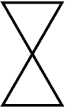 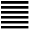 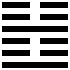 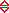 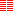 179
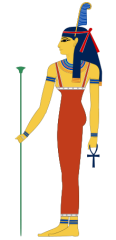 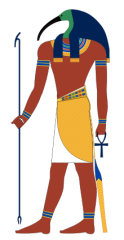 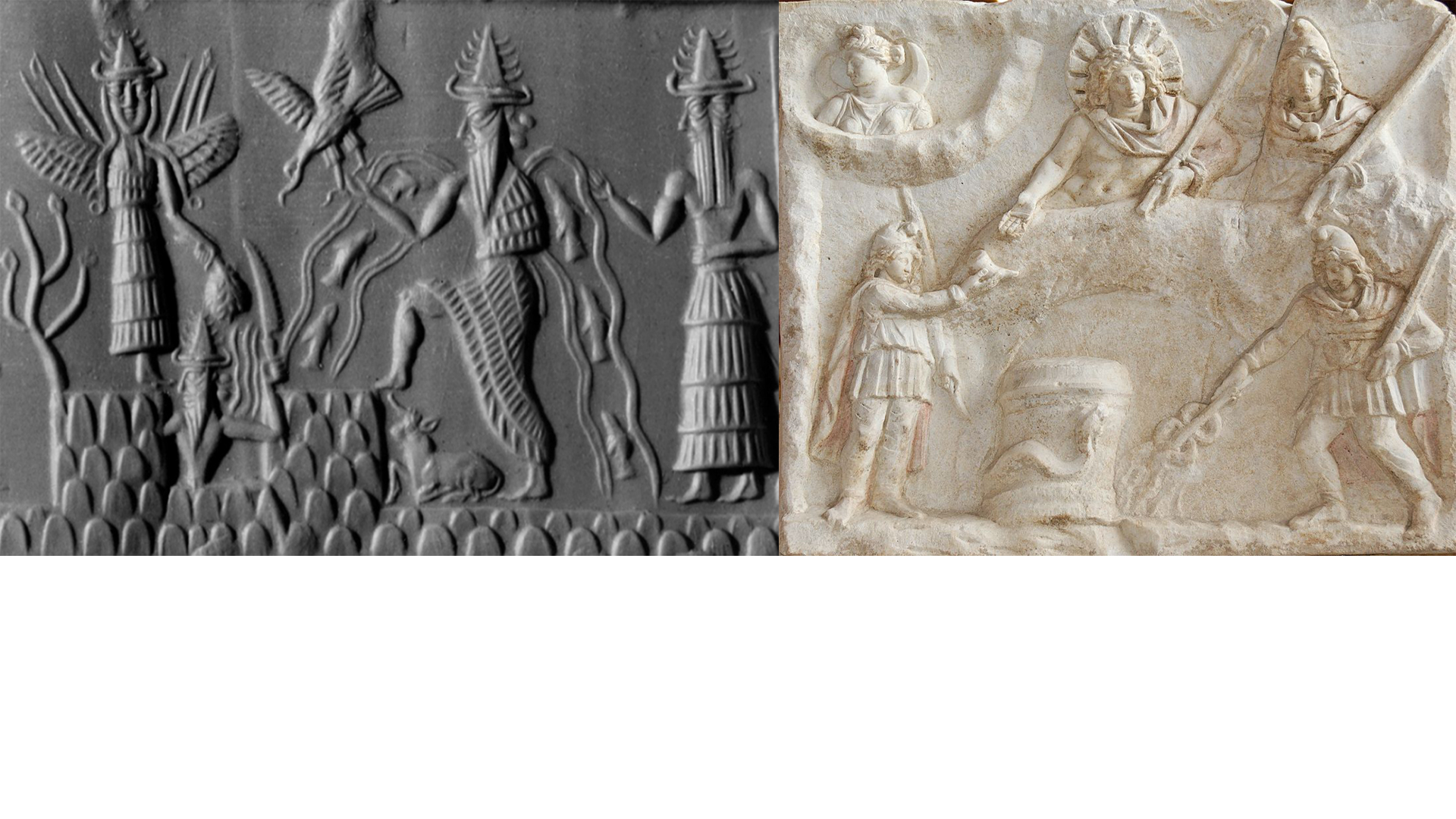 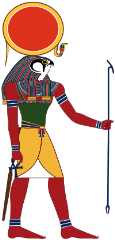 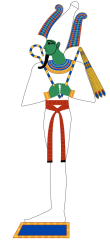 108
108
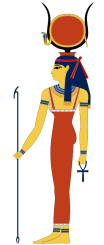 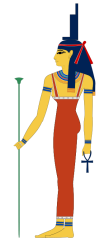 0
2
3
1
108
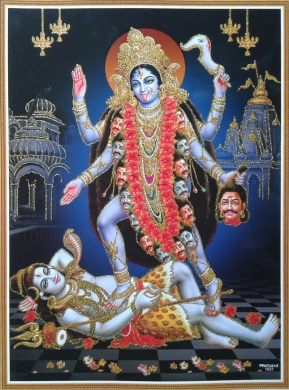 3
2
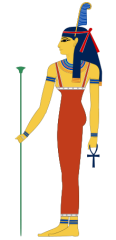 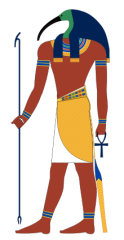 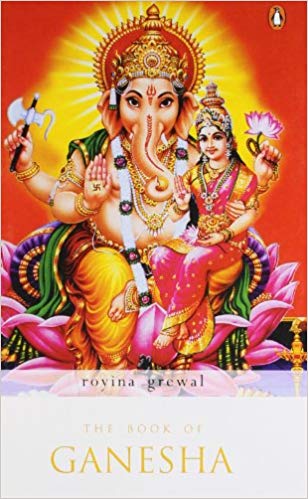 1
108
108
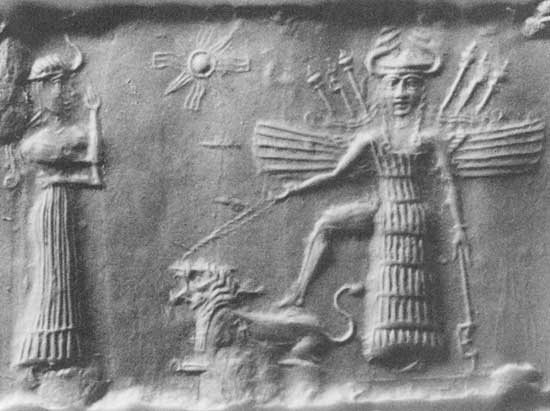 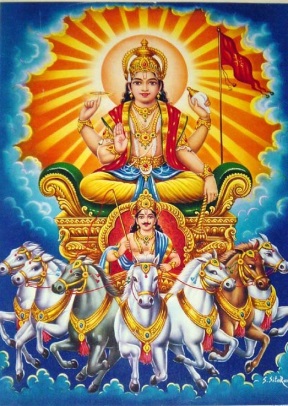 0=MotherEarth=WOMANامْرَأَةًValleyوَادِQ(27:18,23)=BabelBoreHoleبِبَابِلَQ(2:102)=NerGal-y-Gulletगलنار گلوנֵרְגַּל2King.(17:30)=
Ninhursagyحُفْرَةٍ مِّنَ نَّارِHellالْأُخْدُودِQ(3:103/85:4)=GaiaΓαῖαجاגָּיְאजगEyeSpringعَيْنٍ Of הָםཧཱུྂ༔Hummmहूँ חַמָּحَمِئَةٍ-ing-MudQ(18:86) =FalseDuplicateOfNandiمانندनन्दिأَندَادًاQ(2:22)=Darkaدَرَكًاדָּרַךदुर्गाQ(20:77)=ShoveledShaphelأَسْفَلَשָׁפֵלQ(8:42/33:10/95:5)ShaftOf DeadSeaالْبَحْرِ الْمَسْجُورِQ(52:6)=Geehennamجَهَنَّمَ γέενναQ(52:13)=Sheol=Hathor=HELL=Hadesᾍδηςחֲדָשָׁהاحداث-y-PotteryPit
108= AshtottaraShatanama=IshtarSatan=ShivaShakti=DurgaDragon&DajjalicDracula=KaliCunt&SiddharthicPenis =MitraSurya=KrishnaScratchकृष्णחָרַשׁخراش&UnderIndra=BuddhaBeast&Satan=GoldenCalfy-NaziEagleآغلעֵ֫גֶלالْعِجْلَ 1=ChristKarim-y-CowClock=EySaAhh-MessiaAhh 
2=Ganeshaگنوسیسगणेशγνώσις=FallenNeFellimالْفِيلנְפִילִיםAssuraAhh105th=Elephant-Gen.(6)=Haridraहरिद्राHarootهَارُوتَQ(2:102)
HaurvatatAvesta=حرمسHermes-y-HoopoeالْهُدْهُدَQ(27:20)ThothIbis=VarunaSa.वरुणBarunP.Malayوارون-بارون:InverseRain
3=Maaty-MarootMarutS.H4796मरुतمَارُوتَמָרוֹת-of-Meruमेरुמרו=EmeraldاَمُردادAmeretatAvestaامرتات=NinshuburIsimud
0
MannaMinistry of “The Two Witnesses: Revelation11”, “Eldad-Medad: Numbers11”, “Measuring Witness: Zechariah2 & Isiah19” and from GHalbyGHoran {“Companions of the Inscription-
أَصْحَابَ الرَّقِيمِ  of (18:9) and Poor People-مَسَاكِينَ, The Boy-غُلَامُ & The Two Orphan Boys-غُلَامَيْنِ يَتِيمَيْنِ of (18:60-82)”}  and also  {“Creature of the Earth  or  Dabbat Al-Ard - دَابَّةُ الْأَرْضِ : (27:82) & (34:14)”}
.
Genesis 11 and Q(2:102): The TowerWell of Babylon and Language
In order to Summarize the Told TeachingsRev.(2:24) that Q(2:102) is Talking about them or so called Ganesha-y Gnosis of the MarootMortal-y MindMud that is Sold to Naked Newton, Coward Confucius, Pervert Plato and the rest of the Garbage Package of the Guru Gangsters which have been Working with Porno PotionRev.(2:14,20) of Shaktic Shock =Psychic Sexcretion of Sick Soma so that they can Build their LSD-s & LHC-ic   ✡ΨυχήسگשִׁקּוּץἕξG1803SEX6HexHiggs Particles  ✡Q(20:88), we have to Take a ThankFull LoveLook at AsuraAhh#6 Who is Called BlessingOf HavingAnimalBody:PerceptivePot:MuddyMind:PsychicSoil::KundaliniClayInFormOfConceptualCattleE.Al-An'amالأنعام‎NaemH5276נָעֵם. What is Known as Dung Divination or Black Magic is Abusing the Dark Matter and Dark Energy Constituents of this Animalistic Sex Form. Let us Eat a ChrismAhh-y Combo from ChristKarimy Vineyard of AllAhh that is Related to Blessing of Having&Existing in an Animal Form={{{{{{{“(AmiRumi-ic Extract) Psychic Sack of Base SOUL or Al-An'am-y Animal is an Inversely-(BuiltDownLeakedDischargedAssembly:CELLularSexcretionEng.SOUL(alat)سُلاَلَة-سَلّةQ(23:12/32:8)SalalH5549סָלַלMeSOULمِسَلَّةat) of (ॐSounding-Soil(sal)صَلْصَالٍQ(15:26)) that like a NegativeFilmImage is CELLed in (DarkRoom:PotteryPit:WideVagina  of   WOMANامْرَأَةًEarthlyArshعَرْشٌ عَظِيمQ(27:23) With [TRIPURAत्रिपुरTRIPLE-3-ظُلُمَاتٍ ثَلَاثٍQ(39:6) TselemsH6754צֶ֫לֶםGenesis(1:26)Tsalm-sA.P.ثَلْم:DentedDarknesses:CutCrevicesGroovesEng. == THREEظُلُمَاتٍ ثَلَاثٍQ(39:6)GalileeZalalTselH6738-2151Γαλιλ-זָלַל-ظُلُمَاتٌ بَعْضُهَا فَوْقَ بَعْضٍצֵלQ(24:40) Layers of TripThroposأَطْرَافِهَاQ(13:41)]).كُلٍّ All-togetherQ(11:40/23:27), these THREEQ(22:5/24:40/39:6/75:37-39) Layers Form a [Trigram=23=2X2X2ثَمَانِيَةَQ(39:6)=8ثَمَانِيَةَQ(6:143) Configurations=8ثَمَانِيَةَQ(6:143) Basic AnimalsالْأَنْعَامِQ(6:142)=8ثَمَانِيَةَQ(6:143) PsychicModes of CellSoul-ed Intellect] that is Formed in [GalileeGarden=BigahबगीचाבִּקְעָהBaghQ(3+3=6:145)باغ-بغاءBaguaChin.Genesis(11:2)八卦=DesirousOpeningHarlotryWhoredom=8Fold Unfoldment of CelledSoul]. The GalileeGarden or EmptyEgypt or Kundalini CuntCanyon Comprises of [TWOأَزْوَاجٍQ(3+3=6:143) Higher△&Lower ▽Trigrams with Three YingYang-y (LongLegs:SealSides:ZeleA.TselaH6763צְלָעֹضِلْعGenesis(2:21)=ForelocksצִיצִתNasiatنَّاصِيَةِQ(96:15))            12TaRaib:RibsQ(86:7)التَّرَائِبِ]= [TWO-Beforeمَا بَيْنَ أَيْدِيكُمْ.بَيْنِ أَيْدِيهِمْ سَدًّا△&Behindمَا خَلْفَكُمْ.مِنْ خَلْفِهِمْ سَدًّا▽-Barriersسَدًّا Q(2X18=36:9,45)]=[TWO-YesodH3247الصَّدَفَيْنِ יְסוֹדQ(18:96)-y-Foundations
Cushions▽△] that are Basket-ing us (1) from Being (Drownedأَغْرَقْنَا-or-KhasafخَسَفْنَاחֲסַףSwallow-ed)Q(29:40) into (our PrivatePartsسَوْآتُهُمَاQ(7:22)=
HarmingHell=▽BehindBoreHole) by Means of (AcidWaves=TryptamineTidesالْمَوْجُQ(11:43)=NeuralCirculation of Gailanic NadiNetwork) and (2) 
from  Being CaughtأَخَذَتْهُQ(29:40)  by Means of  (PouringKasefCaseCUPكِسَفًاכְּסַףQ(34:9)OfTombStoneحَاصِبًا=AsefWindعَاصِفٌQ(10:22)ScreamصَّيْحَةُQ(29:40))
from (HigherEarth△=BeforeBoreHole)e.g.What-Happened-to-ThirdTemple-Of-Jewish-Julian-The-Apostate.  Both  of  Them  are Parts of VayuVoid of (Alphaאαآ  to 
OmmmegaΩעָמַקॐعمق)Rev.(1:11)  that  is  Under SultanAhh-y  Sovereignty  of  ChristKarim-y  HandAhh of  AllAhh. These TWO Barriers are also 
Preventing us from  Flying  to  Heavenly Home of Hezbollahy Hearts. Upon Eating of 10 Grams  of  MannaMushroom  or  Upon  Justly-Decreed
Pouring of a Dash of DMT Dynamite from the “Seven Bowls of Wrath of GOD”Rev.15,16-Q(29:40/34:9), these TWO Yesodיְסוֹדالصَّدَفَيْنِ Q(18:96)-y Barriers
will be UnCell-ed and then Animal-An'amالأنعام נָעֵם-yQ(6:142/16:5/36:71)-AtmanAtomAsuraAhh#6 or  6Higgs Particle or Soul Seedذُرِّيَّتَهُمْ-الزَّرْعَ-זֶרַעQ(6:141/
16:11)-Genesis(1:11) is Released into VayuVoid of GalileeGarden or Bagua בִּקְעָה八卦باغ Genesis(11:2)–BoreHole of LowerConeכּוּשׁكَأسCushCaseGen.(2:13)
that is BOTH مَا بَيْنَ أَيْدِيكُمْ وَمَا خَلْفَكُمْBehind&Before▽△Q(18X2=36:45) us! In other WineWord, Q(22:5) Tells us that ThreeFold Creation and Emergence 
of 3त्रिकायाکالبدTrikayaBodies from “Triple Darkness خَلَقَكُم مِّن نَّفْسٍ وَاحِدَةٍ خَلْقًا مِّن بَعْدِ خَلْقٍ فِي ظُلُمَاتٍ ثَلَاثٍof Tomb to WombQ(39:6)” Evolves Consecutively
from (1)Basic NATAPHH5197نُّطْفَةٍנָטַףתQ(22:5)=Dharmakayaधर्मकायाDirt=LiangYi兩依=SpermDroplet=YinYangLongs  that like MundaneMudQ(77:20) 
Ofمَّاءٍ مَّهِينٍMaeMahin  or  Trash-TorAbترابQ(22:5/3:59)=TorP1+AbP2=(ToRoshPer.A.H7219تُرشרוֹשׁ-رَشْحBitterSourTartTurdTarE.)+(AbP..آبApS.अप्AquaE)
AminoAcid=CobraCopper Comes out of WujiVagina無極=WideعَظِيمٌArshعَرْشٌ ἶριςערשOfWOMANامْرَأَةًQ(27:23)=DharmicKali-Mokshaed-DungHole
-of-TohuP.H8414תֹּ֫הוּتهی-BohuP.H922בֹּ֫הוּبیهوده-ChoshekP.H2822חֹ֫שֶׁךخشک-NESSGenesis(1:2)      ==DarkدَرَكًاδράκωνदारकNESSQ(20:77).   (2) Leeched&Leaked
ALAGHعَلَقَةٍעלוקה=Symbolic-Saṃbhogakāyaसम्भोगकाया=SiXiang                        4Suspend-ingLeakages. (3) MOZGHEمُّضْغَةٍMaccekahH4541מַסֵּכָהMosaicموزاییکMaskTileExodus(32:4)
“Babylonian Sorcery” , “Post Flood Perversion” , “TowerWell of Babel” , “Gog&Magog”  based on [Q(2:102) & Genesis11] and their Complementary Verses  :
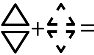 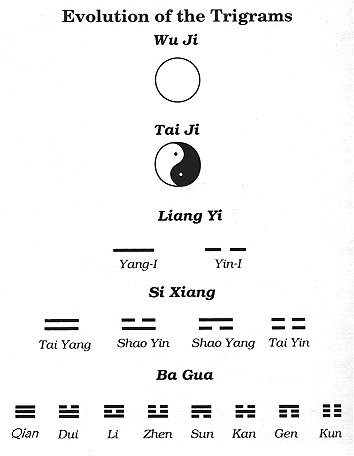 (1)-נָטַףתنُّطْفَةٍ                     NataphQ(22:5)
(2)-עלוקהعَلَقَةٍ                      AlaghQ(22:5)
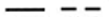 (3)-מַסֵּכָהمُّضْغَةٍ              MozgheQ(22:5)
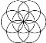 181
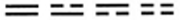 MalkuthyTombStone=DeepEarthyDustترابClayThanatosTianطینθάνατοςטִינָא天
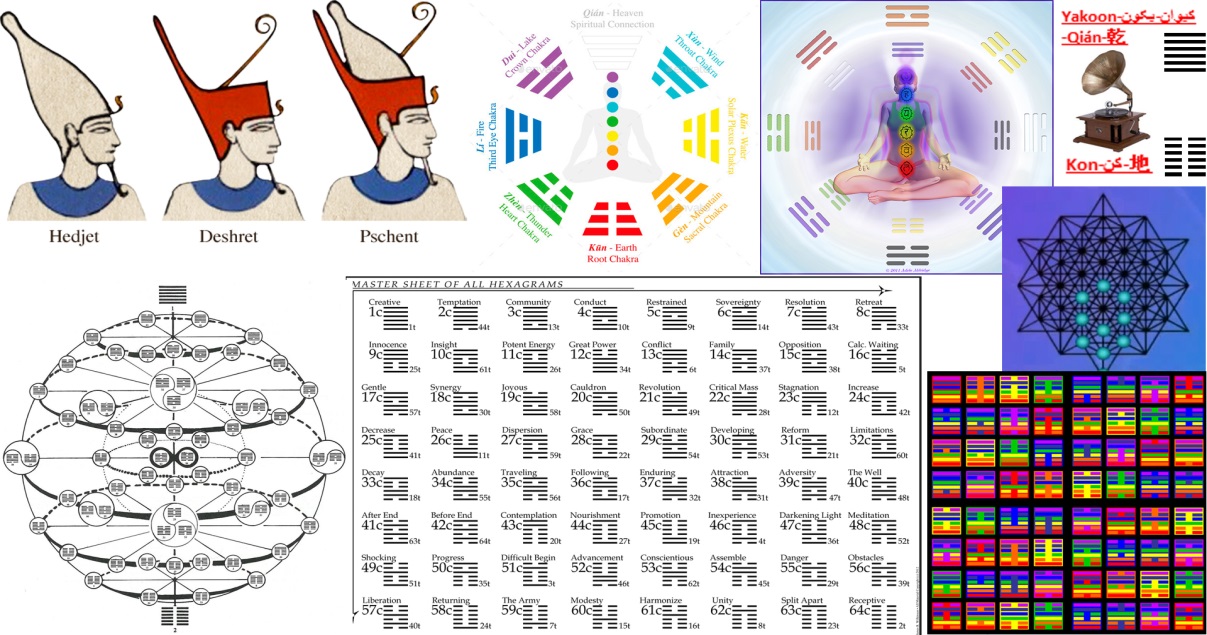 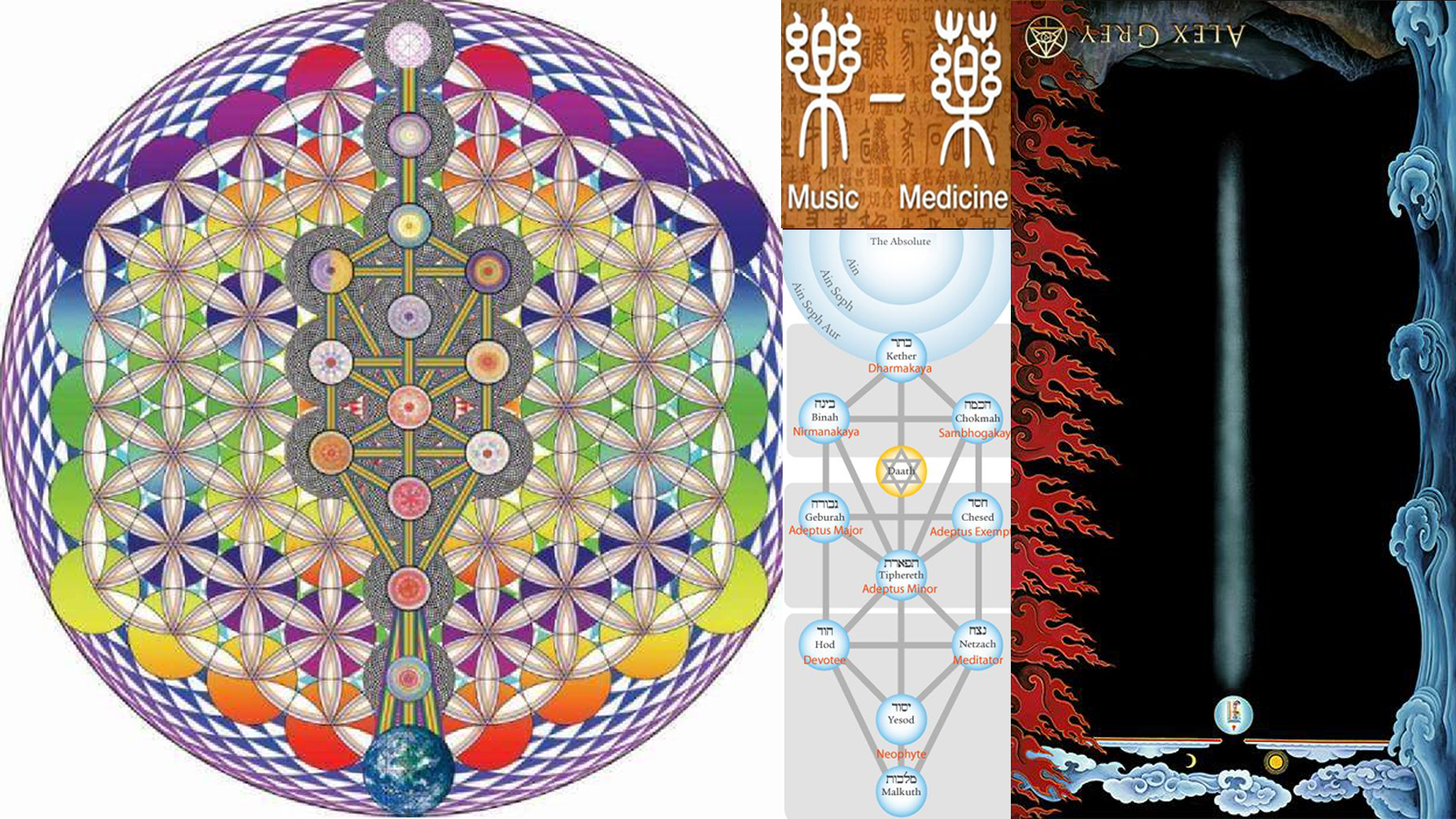 1
1
NataphنُّطْفَةٍנָטַףתQ(22:5)=MeltedAsh=SpermDroplet=MundaneWaterمَّاءٍ مَّهِينٍ
2
2
AlaghعَلَقَةٍעלוקהQ(22:5)=Leeched&LeakedDroplet=HangingSuspendingSperm
Death
3
3
4
4
5
6
5
7
8
6
9
7
10
11
8
9
12
MozgheمُّضْغَةٍמַסֵּכָהQ(22:5)=MosaicموزاییکMaskTileSurface=FormedMentalCell
MannaMinistry of “The Two Witnesses: Revelation11”, “Eldad-Medad: Numbers11”, “Measuring Witness: Zechariah2 & Isiah19” and from GHalbyGHoran {“Companions of the Inscription-
أَصْحَابَ الرَّقِيمِ  of (18:9) and Poor People-مَسَاكِينَ, The Boy-غُلَامُ & The Two Orphan Boys-غُلَامَيْنِ يَتِيمَيْنِ of (18:60-82)”}  and also  {“Creature of the Earth  or  Dabbat Al-Ard - دَابَّةُ الْأَرْضِ : (27:82) & (34:14)”}
.
Genesis 11 and Q(2:102): The TowerWell of Babylon and Language
=Baguaבִּקְעָה八卦باغGenesis(11:2)Garden=(FormBalanceSave-ed::ShavahH7737שָׁוָהस्वسَوَّيْتُهُ-فَخَلَقَ فَسَوَّىٰ-سَاوَىٰ بَيْنَ الصَّدَفَيْنِQ(15:29/18:96/75:38))-ed-Swastikaשִׁשֵּׁאתִ֔יךָ سَوَاءِ سِتّ تیکه✡स्वस्तिक شش تیکهH8338::6TakenPieces::23+3 =                                        X                                     = =8الْأَنْعَامِ ثَمَانِيَةَQ(39:6/6:143)AnimatedAnimalModesX8الْأَنْعَامِ ثَمَانِيَةَQ(39:6/6:143)AnimatedAnimalModes= 64LeftWingTrigram△By.▽السَّاقُ بِالسَّاقِRightWingTrigramQ(75:29)TetrahydronGrid of VainVibrations that are Incorporeally-Portioned:CheleqH2506חֵ֫לֶקخَلَق-edغَيْرِ مُخَلَّقَةٍQ(22:5) First in GalileeGarden and Then are Corporeally-FormedمُّخَلَّقَةٍPortionCreatedخَلْقًا آخَرَQ(22:5/23:14)  into الزَّوْجَيْنِ الذَّكَرَ وَالْأُنثَىٰ♥PAIRS=TWO♥أَزْوَاجٍQ(75:39/39:6/6:143)GendersOfMale&Female In TWO MOTHER-ly-فِي بُطُونِ أُمَّهَاتِكُمْWombsأَرْحَامُ الْأُنثَيَيْنِQ(39:6/6:143) in world of the Mortal MosaicsPatternsTilesPots. That is How Yin-Yang-y PAIRالْأَزْوَاجَQ(2X18:18X2)=Q(36:36) of Amir&EmilyAhh  is  Made (from Gailanic تُنبِتُ الْأَرْضُSoilSalt and from EachOtherأَنفُسِهِمْ )Q(2X18:18X2)=Q(36:36) in TWO ShahinAhh-y and RosalinAhh-y MOTHERS in Iran&Canada. However, it is Only AllAhh Who KNOWSلَا يَعْلَمُونَQ(2X18:18X2)=Q(36:36) whether our PsalmingZamarFlutesزُمَرזָמַרAsuraAhh#39 will be from  פְּרִיپریFruitFull KindQ(39:73)-Gen.(1:11) or from פְּרִיپریFruitLess KindQ(39:71)-Gen.(1:11). as for now, Arbaeen 2018, she is still an Un-Repented Hindu & KrishnaPigEater & HomosexualHypocrite in Clothing of a Christian Priest and Eye am a Barren Fig Tree whose Witness is Not Finished so that He can Tell to the ScientificKali-Brainwashed World that BiblicalPlaguesRevelation(11:6) which KrishnaPig Covers with “Global Warming Coverage” are What AmiRumi has {“CausedPleasedAuthorizedWillAhh-edEng.RatsonRezaA.P.H7522رَضِيרָצוֹןDaniel(8:4)=ExousiaEjazatExonA.P.S.G1832/49/H238ἐξουσίαإِذْنِאָזַןआज्ञाاِجَازَةRevelation(11:6)”} to Be Asked from EySaAhhy-OrderReligion=(LAdonH113H134لَّدُنْלַֽאדֹנִ֗-أَدَانَQ(11:1)DinH1777الدِّينِדִּיןQ(1:4))-y-AdhanExonAhhH238/G1832أُذُنאֹזֶןοὖς-אדֹנִ֗إِذْنِἐξὸν of "YaHuWaAllah–یا هو الله" so that They would Rain on Evil Earth of Dajjal-ic Tammuz. May AllAhh, ForGive me and EmilyAhh-y Jezebel PAIRزَوْجٍ بَهِيجٍAhhQ(22:5) of my Heart; AmenAhh. And so we can See that Noah-y ProAhh-Phet is OrderAhh-ed by EySaAhh-y-CowmmandAhh=AmarAhhأَمْرُنَاאֲמַר of AllAhh to EmbarkBoardفَاسْلُكْ into HimSoularSelf= GHafirH1613غَافِرِגּפֶרجفرAsuraAhh#40KippurכֹּפֶרكَافُورًاQ(76:5/40:3)+Songs(1:14)-y-CamphorCoveredCoffinArkתֵּבָהالتَّابُوتُQ(2:248)+Gen.(6:14), TWOأَزْوَاجٍPAIRSزَوْجَيْنِ اثْنَيْنِQ(11:40/23:27)=Q(39:6/6:143) from AllכֹּלWholeكُلٍّQ(11:40/23:27)=Gen.(6:18-22) of these 23=8ShemonehH8083שְׁמֹנֶהثَمَانِيَةَQ(39:6/6:143) FleshyForms=Baguaבִּקְעָה八卦باغGenesis(11:2)-y-BasharsH1320בָּשָׂרبَشَرCells=Mosaics מַסֵּכָהمُّضْغَةٍExo(32:4) whose MudMindyChunksPortions are First {“ScoopedCutPloughedEtchedCollectedTakenCatch-edE.AkhazH270אָחַזQ(2:260)فَخُذْed:KarathH3772כָּרַתخَرّاطNum(13:23)-ed: GraphtQ(2:249)اِغْتَرَفَגרפگرفت-ed”} from JordanRiverGardenBrook-of-FertilityFoamAbominationAshJoshua(3:15-6/4:18-9)-Q(13:17):PsycheStream:CuntCurrentCreekנַ֣חַלنَهَرٍQ(2:249)-Num(13:23) of {{““eShkolH812,1אֶשְׁכֹּלeShkalA.اِشْكالShakalP.آشغالSheqelH8255שֶׁ֫קֶלSagholA.P.ثَقُلShacklingShapes:GravenImages:AphrodisiacProblem:FractalFigures:HeavyGasEng.Śakyaशाक्यSan שִׁקּוּץPsucheسگی           at Manipura-Navel-Succoth””}} and Then  {“YatsarH3335יָצַרTsuwrTsuratA.P.H6696-7צוּרسَر و صُورَة-تصویر-فَصُرْهُنَّ-edQ(2:260)+Genesis(2:7,8,19)PotteredFormedFashionedEng.”} in Eight-Animated-Animal-FormsQ(39:6/6:143) that EyeGenesis(2:19) have Already NamedQ(2:33) Them in Three Categories of =
(1)OphoghH5775עוֹףأُفُق-y-FowlsThronesالطَّيْرِQ(2:260/3:49/5:110/16:79/27:16,17/67:19)-Above-BDCTN-Plane-of-Experience=Basiji-Birds-of-HighHoly-Horizons Who do NOT put Zamar-y-ForefingerזְמֹרزمرEzek.(8:17)-Q(39:71) into their NostrilsأَنْفאַףAnfNiff-s and AFTER RECEIVING EySaAhh-y- אֵד.אוּדعودEauDeCologneAhhGenesis(2:6)=NaphtaliNiffنَفَخْتُQ(3:49/5:110/15:29/18:96 /32:9/38:72)=☴Fanned風FengPneumaG4151πνεῦμαOphanH212אוֹפָןAphnanQ(55:48)أَفْنَانٍ Their Hamas&Hezbollahy HeartBalloons WhirlWinds Upppp like הָ֫בֶלἌβελهبلHebelHubble-y  HeartBalloon of HabelهابیلAhh. The Best Birdy Example of these LightHeartBalloons that Eye can Think of is That of ABU FAZL ABBAS IBN ALIابوالفضل العباس ابن عليAhh (عليه السلام). Some of These Basiji Birds in MidAirAhhRev.(19:17) are مَجْرَاهَاCruiseFlyingجِفَانٍ كَالْجَوَابِQ(11:41/34:13)=Fruitingشُغُلٍ فَاكِهُونَQ(2X18:55)-Rev.(22:2)=EatingيُرْزَقُونَQ(3:169)FromTurTreeTempleOf LoveLife=SufiSailing with OutspreadWingsصَافَّاتٍQ(67:19) AinSophCuwphahH5486-92סוּפָהصافסוףSaffat-ingالصَّافَّاتِ صَفًّاAsuraAhh#37-Q(37:1)WingWords and also Some of Them with FoldedWingsيَقْبِضْنَQ(67:19) are Turned to BeautifyingزَيَّنَّاQ(67:5)Beads of RomanticרִמּוֹןالرُّمَّانَRosaryEYELINERQ(6:99) Ahhround Melchizedek-y WatchPostQ(67:5)=LowestSkyالسَّمَاءَ الدُّنْيَاQ(67:5)CeilingQ(52:5). Two Basiji-Birds of The HighHoly-est JihadyJumps Whose Blessed BloodAhhs are Smeared on The MannaMoon-ic FaceAhh of ChristKarim-y Warrior in His Fight Against NaziEagle of Taoists, are  IMAM HUSAYNامام الحسینAhh-&-ABU FAZL ABBASابوالفضل العباسAhh-y MasterMartyrs  of  KARBALA-‎Ahh-y-AltarGenesis(22:13)=Q(37:107).
“Babylonian Sorcery” , “Post Flood Perversion” , “TowerWell of Babel” , “Gog&Magog”  based on [Q(2:102) & Genesis11] and their Complementary Verses  :
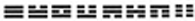 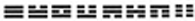 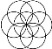 183
MannaMinistry of “The Two Witnesses: Revelation11”, “Eldad-Medad: Numbers11”, “Measuring Witness: Zechariah2 & Isiah19” and from GHalbyGHoran {“Companions of the Inscription-
أَصْحَابَ الرَّقِيمِ  of (18:9) and Poor People-مَسَاكِينَ, The Boy-غُلَامُ & The Two Orphan Boys-غُلَامَيْنِ يَتِيمَيْنِ of (18:60-82)”}  and also  {“Creature of the Earth  or  Dabbat Al-Ard - دَابَّةُ الْأَرْضِ : (27:82) & (34:14)”}
.
Genesis 11 and Q(2:102): The TowerWell of Babylon and Language
(2)الْأَنْعَامِBehemahH929בְּהֵמָהبَهِيمَةُGenesis(2:20)-Q(5:1)Cattles-on-BDCTN-Plane-of-Experience=Couples-of-(TsonH6629Sheepsالضَّأْنِ اثْنَيْنِ.צאֹןQ(6:143)Mat.(25:32)-Daniel8)&(Cowsالْبَقَرِ اثْنَيْنِבָּקָרQ(6:144)) &(الْإِبِلِ اثْنَيْنِQ(6:144)جملגָּמָלCamelsالنَّاقَةِQ(3X18:27/11:8X8))&(MulesالْبِغَالَDonkeysالْحَمِيرَQ(16:8)-Mark(11:2))&(HorsesالْخَيْلَQ(16:8)) that {“we do NOT Knowمَا لَا تَعْلَمُونَQ(16:8)=مِمَّا لَا يَعْلَمُونَQ(2X18:18X2)”} & can NOT Judge whether They are Carrying LogosyLogic=LoveLightFull Loadالْأَنْعَامِ حَمُولَةًChrismAhh CargoQ(6:142) or like HugelyFlattened-Carpets of KrishnaCrapالْأَنْعَامِ فَرْشًاQ(6:142) They are Dharma-ing to DryDarkness and Dirty WaterLessNess. As we are Told AgainMatthew(22:30) and Again1Corinthians(6:3) that {“we will be Resurrected in AngelDemon-ic Forms for Receiving Judgement”}, our 3שָׁלוֹשׁ.ظُلُمَاتٍ ثَلَاثٍ.צֵלDarkFold-CelledסָלַלسُلاَلَةQ(23:12/39:6) MosaicsمُّضْغَةٍQ(22:5) are going to Be {“Q(36:68)=وَمَن نُّعَمِّرْهُ نُنَكِّسْهُ فِي الْخَلْقِ أَفَلَا يَعْقِلُونَ=Reversed UnfoldedNekrosG3498νεκρός-ed”} from (Baguaבִּקְעָה八卦باغ-ed-MOSAICSمُّضْغَةٍמַסֵּכָהQ(22:5)                                         ) to (4SiXiang四象ElephantFangs                         4   --y-ALAGHSعَلَقَةٍעלוקה ) and Then to AngelDemon-ic Form of (NATAPHH5197نُّطْفَةٍנָטַףתQ(16:4/18:37/22:5/23:13,14/35:11/36:77/40:67/53:46/75:37/76:2/80:19)-y-Notes=SingleTones-of-LiangYi兩依Longs              =YinYang-y-COUPLESوَإِذَا النُّفُوسُ زُوِّجَتْQ(81:7)Of-TWO-EyesأَعْيُنِهِمْQ(2X18:33X2)::Forelocksنَاصِيَةٍ كَاذِبَةٍ خَاطِئَةٍ.צִיצִתQ(96:16)::UnTriangledSidesRibsSealsצֵלָעضِلْعGenesis(2:22)). This Incorporeal Coupling has nothing to do with MarriageMat.(22:30), although the Couple can be Married; it is a Built-in Feature in our Programs to Maximize (the Ecstasy for Entering to EySaAhhy EyeDoorFace for EySlamoChristian Couplesهُمْ وَأَزْوَاجُهُمْQ(36:56)) or alternatively (the Excruciating Sorrow for Eternal Fall into Hindu Hole of Talmud-ic Termites=Trash Trinity Tunnel of  TorAbترابअप्Q(22:5)-y TarWaterمَّاءٍ مَّهِينٍQ(77:20)). As for the Coward Couple of this Barren Fig Tree and his EmilyAhhy Jezebel, we are Justly Promised (An Excruciating Second Death=Touch by TorAbترابअप्Tar)Revelation(2:22)!! Reversal&SetbackنُنَكِّسْهُQ(36:68)-Mat.(22:30)-1Corin,(6:3) of SoilyCell::KundaliniCocoon from 23 to 22 & to 21 Forms of YinYang-y-Sperms= NATAPHQ(22:5)نُّطْفَةٍנָטַףת=EyeNotes in PotteryPit, is One of the Crucial Concepts that NazarethH5336,41,2-G3478Ναζαρέτأَلنَّاصِرَةנצרת-النَّصَارَىٰQ(2:62,113,120/5:18,51,69/22:17)-y Gnosticism has been Constantly ReMind-ing us. (A) First of All, Receiving RavanaAhhरवणרְוְיֻןروان-y RemembranceAhhهُوَ إِلَّا ذِكْرٌ وَقُرْآنٌ مُّبِينٌQ(36:69) that we are Nothing, but {“ImaginarySperms: Exudations:SexcretionLeakage:SourAcid:Dharmakayaधर्मकायाDischargeEng.TaRishahH7219,7264רוֹשׁ.רִשְׁעָהتَرَشُّح.ترشZechariAhhזָכַרذِكْرٌ(5:7,8)DropletsOfVenemousنَحِسנָחָשׁCopperGen.(3:1)”} that Comes out of WideWujiVagina無極عَظِيمٌArshعَرْشٌἶριςערש.امْرَأَةًQ(27:23) of GaiaGap, Brings Humility to ProudPrimates::ArrogantNukes::Monk-y-Magogs::AndrogynousApes and Chimpanzee-ic SheshayShakhsH8344שֵׁשַׁיشیش شاخ6Horns         . who Dare to Sit in MeditationMasturbation and Make MokshaMakeup with TorAbترابअप्Tar-y-Toiletry. This Gnostic Reminder to Retro Conciousness of Trikayaत्रिकायाRetardant which is DharmaSticking to its DirtyFace & is HateFooly-Happy3HO with its Jezebelian GenocidesQ(85:7,8) of Upgraded Muslims in Gaza, Burma Rohingya, Kosovo, Srebrenitsa, Yemen-y-Hodeidah, Aleppo and ……, can HopeFully Get it to Runnn After RavanAhhH7301رِوَايَةَרְוְיֻןPsalm(36:8)-y RuachRiverGen.(2:6,10) of Curing ChrismAhh Who TearAhhs TahorahH2893Q(2:222/3:55/33:33/56:79/76:21/80:14/98:2) مُّطَهَّرَةًטָהֱרָהfrom {“BarukAhhH1288شَجَرَةٍ مُّبَارَكَةٍQ(24:35)-y-TurTreeTemple of TowbTayebH2896شَجَرَةٍ طَيِّبَةٍטוֹבQ(14:24)=HealingPurity:DoctoringGood,Beauty,Harmony,BlessingGen.(1:4,10,12,18,21,25,31)). (B) Second of All, this Reversal&PeelOffنُنَكِّسْهُQ(36:68)-Mat.(22:30)-1Corin,(6:3) to AngelDemon-ic Form of Two-YinYang-y-Eyes or TWO NATAPHQ(22:5)نُّطْفَةٍנָטַףת-s Gives us a Headlight-ed HintAhh from EySaAhh-y MannaMoonLampAntiSchwarzeSonne about His Archetypal-Underworld=Vritraवृत्रوَرْطَةVortex-y-Firmament=Mamreמַמְרֵאمَمَر-y-Membrane-of-CrossHebrewعُبُورעִבְרִיعَبَر-ing=MalkuthמַלְכוּתمَلَكُوتُQ(23:88/36:83)-y-MakonH4349قَرَارٍ مَّكِينٍמָכוֹןQ(23:13)OfمُّسْتَقِيمٌStraightصِرَاطٌStreetBridgeBEACONQ(1:6,7)Ahh; and that HintAhh about Forms of MeaningMansion of Angels&DevaDeviDevils is that patterns, changing colors & dying forms of our sensory organs on SurfaceEarth of MOZGHEمُّضْغَةٍמַסֵּכָה-ic-MASKQ(22:5) are NOT Applicable to DeepDreamEarthRealmQ(27:82) of NATAPHQ(22:5)نُّطْفَةٍנָטַףת-ic-צְלָעֹضِلْعNasiatنَاصِيَةٍ.צִיצִתQ(96:16)-Ezekiel(8:3)-Genesis(2:21)=KundaliniCord which is ReignAhhed-&-TakenGenesis(2:♥21,22,23♥)לָקַחلَقَّحَ by Salaam SultanAhh. Thus Metaphoric Models that are Used in Flesh-Based Poetry and Flesh-y Forms that are Used in Iconic Depictions about The Firmament and her CowChristKing are Inadequate and Trivializing Representations of the Primordial ProductionPit of NATAPHQ(22:5)نُّطْفَةٍנָטַףת; and yet Dichotomous Lingual Code and Conventional Depictions are All that a Gnostic have to Talk about Firmamental Realm of The Unseen. There is NO Rib, Forelock, Hair, Smell, Taste, Texture, PotForm, Limb or SexOrgan Involved in Primordial WombPit where AnthroposG442ἀνθρώπινοςلَا يَرْتَدُّ إِلَيْهِمْ طَرْفُهُمْ-y-Note=TharfTrippingطَرْفٍ خَفِيٍّQ(14:43/27:40/37:48/38:52/42:45/55:56)-NATAPHQ(22:5)نُّطْفَةٍנָטַףת=SingleViewedEntelechy
“Babylonian Sorcery” , “Post Flood Perversion” , “TowerWell of Babel” , “Gog&Magog”  based on [Q(2:102) & Genesis11] and their Complementary Verses  :
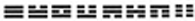 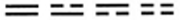 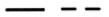 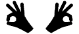 184
MannaMinistry of “The Two Witnesses: Revelation11”, “Eldad-Medad: Numbers11”, “Measuring Witness: Zechariah2 & Isiah19” and from GHalbyGHoran {“Companions of the Inscription-
أَصْحَابَ الرَّقِيمِ  of (18:9) and Poor People-مَسَاكِينَ, The Boy-غُلَامُ & The Two Orphan Boys-غُلَامَيْنِ يَتِيمَيْنِ of (18:60-82)”}  and also  {“Creature of the Earth  or  Dabbat Al-Ard - دَابَّةُ الْأَرْضِ : (27:82) & (34:14)”}
.
Genesis 11 and Q(2:102): The TowerWell of Babylon and Language
is Hanging in AkashicAir of VayuVoidهَوَاءٌ & can be Dropped with an OrderingGlanceAhh of GOD’s Cowputer. Everything in Realm of NATAPHQ(22:5)نُّطْفَةٍנָטַףתNote=SeeingSperm is CheshMalPersian-H2830چشم مالחַשְׁמַל=HeartEyeTouching, which Means “You don’t See the Experience through your Sensory ChannelVeil; It Comes Into you to Make It Wholly Holy or Hari Horror”; That is Why BalogLogosA.G3056-John(1:1)לוגוסλόγοςالْبَلَاغُ-حِكْمَةٌ بَالِغَةٌ-الْحُجَّةُ الْبَالِغَةُQ(3:20/5:92,99/6:149/13:40/14:52/16:35,82/21:106/24:54/29:18/36:17/42:48/46:35/54:5/64:12/72:23)-y Word of Allahالله-y WORD-OF-THEOSA.H2316θεόςTAALAHA.P.H5927-John(1:1)תַּֽעֲלֶ֑הتَعَالَىٰQ(6:100/7:190/10:18/16:1,3/17:43/20:114/23:92,116/27:63/23:68/30:40/39:67/72:3) Uses the Synesthesia-y Quality of GingerTasteAhh-Of-ZanjabilزَنجَبِيلًاसंजीζῷονQ(76:17) for EyeEarWarmingVisionWord of AllAhh or SoftOliveGazeAhh-Of-ZethanזֵיתָןزَيْتُونَQ(24:35)-y-Zoom for EyeEarWarmingVisionWord of AllAhh Who is SALAAM-ing From TOP-THRONE-TIP of {“♥SALSABILسلسبيلQ(76:18)=(Salaamسلامשָׁלוֹם + Sabilسَبِيلשְׁבִילֵי)♥”}-y-SpringAhh-of-Seeing-Allahالله. Once we Realize that         NATAPHsQ(22:5)نُّطْفَةٍנָטַףתNotesSperms:CausalCordsسَبَبًاQ(18:84) of الْإِنسَانِManKindAsuraAhh#76HonestأُنْسH376-Ethos-AcceptanceAnastrophG391ἀναστροφ EnoshH582أَنَاسِيَّאֱנוֹשׁQ(25:49)NousG3563νοῦςNationPeoplewith-or-without-אָנַשׁAmnesiaנָשָׁהH5382/605نَسِيَQ(9:67/18:57/20:115/36:78/39:8) are رَكُوبُهُمْRideControlOwnمَالِكُونَQ(36:71,2)ing their ذَلَّلْنَاTamedQ(36:72) AnimalMindBodyأَنْعَامًا -sQ(25:49)-Embedded in BetaBrainWave through which They are Benefiting from Eating MeaningFullمَنَافِعُ وَمَشَارِبُMeat-of-LoveLightQ(36:71,2) & Alpha-to-Ommmega-eNERgy, THEN we can See that ““our FoamyFall::CorporealFormation::Chrysalis-y-Celling which is Characterized&Accompanied by Consolidation in Energetic States of (Astral+Celestial+Emotional)Bodies, can be Sequentially Staged into ALAGHعَلَقَةٍעלוק-ed=LeechedLeakedHangedLoweredQ(22:5) Form of CarouselyCord=سَبَبًاQ(18:84)CausalBody= NATAPHQ(22:5)نُّطْفَةٍנָטַףת  Who is Placedقَرَارٍ مَّكِينٍ in Malkuthמַלְכוּתمَلَكُوتُ-y-Membrane-of-GalileeGarden=DeltaBrainWave-Q(23:13,88) and Then Lowered&Consolidated Again into State of MOZGHEمُّضْغَةٍמַסֵּכָהMosaicMASKBetaBrainWave-Q(22:5) that is Called PlatonicCave::MentalPrison of the HezbollahyHeartEyeEar::BirdyBalloon””. That is Why Higher&Lower Levels of Heaven&Hell have Different Densities of Physical Manifestation and Spiritual Transfiguration. And that is also Why secondary features like bones&fleshالْعِظَامَעָצַםὀστέονQ(36:78) with or whitout green-garmentsثِيَابُ سُندُسٍ خُضْرٌ وَإِسْتَبْرَقٌ Q(76:21) can be Added or Removed or Altered or ShapeShifted for PleasureFor-Inheritors-Of-NewEarth=LowerHeaven or Punishment to the Angel&Demon-ic CoreCord::CausalBodyسَبَبًاQ(18:84) of NATAPHQ(22:5)نُّطْفَةٍנָטַףת. (C) Third of All, the WordWay of Explaining the Archetypal World of Abstracts for Realm of Concretes with Consolidated Creation, has been AllWays Salve-y Subject of Controversy Among HonestEnoshأُنْسνοῦςאֱנוֹשׁ-y NousMasters of Nazarethy Gnosticism. In other WineWord, the WordWay of Explaining the Archetypal World of {Abstracts=GalileeGarden-y-جردنMoJordanمُجَرّدἸορδάνיַרְדֵּ֥ן-s H3383-Q(13:17) whether FoamyFlatulenceزَبَدًاOfGoatishShadesQ(13:17) who Drink from JordanRiverOfآشغالESHKOLH812,1אֶשְׁכֹּלاِشْكالQ(2:249)-Num(13:23)=ShacklingShapesOfHeavyMercury, or YerichoYareachH3405=H3394יְרִיחוֹ-ing-الرُّوحُ الْأَمِينُRokhRockرُخَاءًיָרֵחַQ(26:193/38:36)=Gen.(1:2)=H7363=MoonFacing-MahishAsuraAhhमहिषासुरماه میش آسوراAsuraAhh#2+#54=ShalomShowering-RavanaAhh River of EySaAhh MessiaAhh Who Satiates the Thirst of NATAPHQ(22:5)نُّطْفَةٍנָטַףת=EmptyHeartPitcherPecharH6353פֶּחָרDaniel(2:41)FekharالْفَخَّارِQ(55:14)=PridePot= HallucinatingHollow=TrippingThroposG442ἀνθρώπινοςلَا يَرْتَدُّ إِلَيْهِمْ طَرْفُهُمْQ(14:43) with ♥SALSABILسلسبيلQ(76:18)♥-y SalaamScintillation}, has been Always Salve-y Subject of Controversy among EySlamoChristian Giants. That is Why Master RumiAhh in One of His Famous Poems with the Title of “MosesAhh and Shepherd” (Short English Translation) WineWords about the Fact that Anthropomorphic Assignment of Human Attributes & Concrete Embodiments to Absolute Abstract of SalaamSamadالصّمَدצָמַד-y EYZadایزد= Allahالله-y SalaamSunSource and His MessiaAhhnic MannaMoon:SalaamScreen:LogosLamp:PortalPriest:ReligionRim:WordVeil, can be Misleading; YET Due to the DewAhhy Fact that our ThreeFoldظُلُمَاتٍ ثَلَاثٍQ(39:6)-Tselemثَلْمצֶ֫לֶםGenesis(1:26)-ed-Image=NATAPHQ(22:5)نُّطْفَةٍנָטַףת  is All that we Have that is Made After the Likeness of LOVING GOD, we can Use our EmptyNest to FullFeel it with His "La-Ilaha-Illa Allah-لا إله إلا الله"-ing LoveLight. GOD does Not have face or nose or eyes or leg or forefinger or hair or
“Babylonian Sorcery” , “Post Flood Perversion” , “TowerWell of Babel” , “Gog&Magog”  based on [Q(2:102) & Genesis11] and their Complementary Verses  :
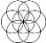 185
MannaMinistry of “The Two Witnesses: Revelation11”, “Eldad-Medad: Numbers11”, “Measuring Witness: Zechariah2 & Isiah19” and from GHalbyGHoran {“Companions of the Inscription-
أَصْحَابَ الرَّقِيمِ  of (18:9) and Poor People-مَسَاكِينَ, The Boy-غُلَامُ & The Two Orphan Boys-غُلَامَيْنِ يَتِيمَيْنِ of (18:60-82)”}  and also  {“Creature of the Earth  or  Dabbat Al-Ard - دَابَّةُ الْأَرْضِ : (27:82) & (34:14)”}
.
Genesis 11 and Q(2:102): The TowerWell of Babylon and Language
cloak or smile or frown or smell, YET All of these Words that are Pertinent to the Surface World of Patterns and ColorFool Mirages can be Used Appropriately to Explain&Exalt TheCircularSingularityOfFaceThornePupil from Whom All of The Holographic Forms and Words like EySaAhh and MOTHER are LoveLight-ed & Projected & SalaamAhh-ed. IF Words are Not Used MeaningFully, then Throwing Them Upppp at SalaamSamadالصّمَدצָמַד-y-Singularity will be like RigVeda-ic Pissing in the Vritra-y-WindAhh that Gets Them Mirrored Back to your UnderIndra-ed Face; as It Is the CaseQ(34:16) for Tamarisk-Producing Throat Chakra of KrishnaCurse. However, IF Words are Used MeaningFully, Honestly, Simply and Yet Unprofessionally, then EySaAhhySalaamScreen=ChristCrystalGlassالزُّجَاجَةُKrustallosSeaΚρύσταλλοςلُجَّةًRev.(4:6)-Q(24:35/27:44)-1Kings(7:23) would Let Them Inside HimSoularSelf For Allahالله-y SUBJECT Behind/Beyond HimSoularSelf; and as soon as PortalPriest OpenAhh-s to Let Them Inside then Bidirectional Discharge of LoveLightFull MeaningMilk  Pours Outside into Praying HeartPitcher; and that is How بَرْزَخٌBarzakhQ(55:20)-y Barrier Bootstraps the Prayers of His Sheeps into Purer and Holier States of Logos-y Luminosity. It is this Bimodal Quality of MessiaAhhnic MirrorAhh(Who can BeCome TransParent and CrystalClear) of our Interrogation Room that Makes the Maggoty Magogs, Scientist Goats, Sodomite Psychopaths and Amnesia-ed Nations of אָנַשׁNaziנָשָׁהنَسِيَH5382/H605-Q(9:67/18:57/20:115/36:78/39:8)Eagle=NirvanicNATAPHQ(22:5)نُّطْفَةٍנָטַףת to Fall into His PitFool Plan of Jailbreak & Breaking the MahishAsuraAhhमहिषासुरماه میش آسورا-y MirrorMoon=YaHuYaShAhhy יָרֵחַYerichoYareachH3405=H3394יְרִיחוֹروح-رِيح-یرُخَاءQ(38:36). And so Getting Back to Master RumiAhh’s Poem of “MosesAhh and Shepherd”, we can See that MosesAhh Criticises the Shepherd because of Using Anthropomorphism, but After Receiving Revelation:EySaAhhy Shams-Haghחֻקָּהἅγιον-Tabriziشمس الحق تبریزیQ(7:160) from Allahالله, He’s Told(by The One Who Searches Minds & Hearts)=Rev.(2:23) that “It’s Ok” & …
“Babylonian Sorcery” , “Post Flood Perversion” , “TowerWell of Babel” , “Gog&Magog”  based on [Q(2:102) & Genesis11] and their Complementary Verses  :
186
MannaMinistry of “The Two Witnesses: Revelation11”, “Eldad-Medad: Numbers11”, “Measuring Witness: Zechariah2 & Isiah19” and from GHalbyGHoran {“Companions of the Inscription-
أَصْحَابَ الرَّقِيمِ  of (18:9) and Poor People-مَسَاكِينَ, The Boy-غُلَامُ & The Two Orphan Boys-غُلَامَيْنِ يَتِيمَيْنِ of (18:60-82)”}  and also  {“Creature of the Earth  or  Dabbat Al-Ard - دَابَّةُ الْأَرْضِ : (27:82) & (34:14)”}
.
Genesis 11 and Q(2:102): The TowerWell of Babylon and Language


























And so that is Why & How we See Human Embodiments are Ascribed by Mushroom-ed Shepherds to “LowerTarshishyTablet=LessenedקָטָןقطعLensGen.(1:16)PupilPlate=EyeFace” and {““TOP THRON=GREATERGen.(1:16) KISSEH3678כִּסֵּאKURSIQ(2:255)كُرْسِيُّهُ هو=YELLOW YASPER FACE STONE بناء‌ صَفْراء‌ کرسی.אֶ֣בֶן סַפִּ֔יר כִּסֵּ֑אEzek.(10:1)=YAZDAN EYE PUPIL CRUISE””} that we Know Them as EySaAhh and AllAhh, Respectively. In other WineWords, They do NOT Have Fleshy Forms and Facial Features and Symbolic Feathers and Hair and Eyeliners and LongTongue and Eyelash and Sword and Crown and Wing and Belt and Left&Right Hand and Two Legs and Shoes and Two Eyes and Two Cheeks and Two Lips and Chin and Beard and Nose and Pomegranate-y Girdle and Bells and Candlestick and RobeSheatsשִׁית شِيَةَQ(2:71) and Garment that we have ReadRevelation(1:11-20) so far.
“Babylonian Sorcery” , “Post Flood Perversion” , “TowerWell of Babel” , “Gog&Magog”  based on [Q(2:102) & Genesis11] and their Complementary Verses  :
187
MannaMinistry of “The Two Witnesses: Revelation11”, “Eldad-Medad: Numbers11”, “Measuring Witness: Zechariah2 & Isiah19” and from GHalbyGHoran {“Companions of the Inscription-
أَصْحَابَ الرَّقِيمِ  of (18:9) and Poor People-مَسَاكِينَ, The Boy-غُلَامُ & The Two Orphan Boys-غُلَامَيْنِ يَتِيمَيْنِ of (18:60-82)”}  and also  {“Creature of the Earth  or  Dabbat Al-Ard - دَابَّةُ الْأَرْضِ : (27:82) & (34:14)”}
.
Genesis 11 and Q(2:102): The TowerWell of Babylon and Language
What we are Going to See Very Soon in AbstractionGardenجردنMoJordanمُجَرّدἸορδάνיַרְדֵּ֥ן, while we are in Genesis-y State of NataphنُّطْفَةٍנָטַףתQ(22:5), Is=EyS One Huge Circular DiskThrone=MoonBook-y MouthFacePupilEarEye Who is Called EySaAhh MessiaAhh. The Blessed Ones whose Righteous Names are Written in HimSoularSelf will Go Into His MouthPupilEarEye=Corneaالقرنيةקָ֫רֶןΚέραςQ(18:83)=(LAdonH113لَّدُنْלַֽאדֹנִ֗Q(11:1)DinH1777الدِّينِדִּיןQ(1:4))-y-(AdhanExonH238/G1832οὖς-אָזַן-أُذُن-ἐξὸνاِجَازَةQ(35:32))=PermissionPortal, as if their Words are Holographic Pixels of That GodlyGlassGate=ChristKarimy HardCover=DinH1777يَوْمِ الدِّينِדִּיןQ(1:4)-y-DiskAhh. THEN AFTER Being Washed in His LowerCorneaCloudCUP= ZoomingOutLens, TheyDay will be Teleported=ZoomInn-ed (to Higher Life=to The Other Side=to (Ma)YakinConeיָכִ֔יןمَكَّنِّي-مَكِينٍ-מְכוֹנָה-كِتَابٍ مَّكْنُونٍQ(18:95/81:20/56:78)-1Kings(7:21)-ed Cornea) 
of EySaAhh MessiaAhh and Melchizedek-y-MouthPriest Will GHoranAhhقُرْآنَקָרְאֵ֖נकीर्तन=Recite Their Names and TheyDay will be Presented to ShekinAhh GloryAhh to See THE GREATER DISK PUPIL THORNE GADOL GODGen.(1:16) Who is Our Allahالله-y-CREATOR, Our Salaam-ing LoveLord, Our ComePassionate CauseAhh & ReasonAhh. It is in That Holy, Holy, Holy, Holy MomentAhh of Enteringادْخُلُوهَا بِسَلَامٍ ذَٰلِكَ يَوْمُ الْخُلُودِQ(50:34) into Seeing Allahالله-y-CREATOR, that ChrismAhh-ed Creation will NEED EySaAhh-y-EyeFaceFoundation=BackUpBoulder to BeHold him/her from JawDropping/Fainting/Swerving/GrowingHorn/EyePoppingمَا زَاغَ الْبَصَرُ وَمَا طَغَQ(53:17) DueDew to Beholding THE ♥INFINITY=ETERNITY=SALAAM צָמַדSAMADY SINGULARITY Allahاللَّـهُ الصَّمَدُQ(112:2)=THE ONLY אֶחָדONE GODاللَّـهُ أَحَدٌQ(112:1)♥. It is in That ProstratingQ(55:5) MomentAhh that Pilgrim of INFINITE LOVE, will Know What GREATER and Lesser "La-Ilaha-Illa Allah-لا إله إلا الله"-ing LoveLightGenesis(1:16)-Q(55:5) Means.   
And so as we See through these Comparative Studies of the Salve-y Scriptures, All of the BurnAhh-ing Shepherds including Master MosesAhh have been Using Metaphorical Anthropomorphism in a Function-Specific Manner for Explaining These TWO DewAhhy Disks. Logos-y Meaning&Cause of Language is Formed Upon Formation of Perfection PathPlotFluteπλατεῖαPENRev.(22:2) that Does NOT Partake of Any Dichotomous Language. Once {“Primaryأَصْلُهَا ثَابِتٌTrunkOf(TowbTayebH2896طَيِّبَةًטוֹב)TreeQ(14:24/24:35)= BismillAhhyBoulevard Rev.(22:2)=TheمُّسْتَقِيمٌStraightصِرَاطٌStreetQ(1:6,7)”} is Formed Upon {“SoularLunar-Alignment&بِحُسْبَانٍCalculatedGatheringجُمِعَQ(75:8,9)-Q(55:5) Of These TWO DewAhhy Disks=TWO Primary PanפָּנָהپناهपीनAhh Pupils=TWO TruthFull-Thrones=TWO Primary Points”}, THEN The Logos-y Language Takes Primary Place that Partakes of NO Language and Gets ALL of the {“SecondaryفَرْعُهَاLanguagesQ(14:24) of SevenStarsوَالنَّجْمُ وَالشَّجَرُ&BranchesQ(55:6)-Genesis(1:16) of TurTreeTemple”} to Go into HeavenlyHearing= Shamayim-y-Samaשְׁמַע.فِي السَّمَاءِAhhQ(14:24)=WitnessingWordShip of This Straight LoveLineAhh Between These TWO Primary Words. In a sense, you Run out of WordAhh to Explain SunThing that All Words are SpringAhh-ed from It. Only a Hallucinating Monkey who is Stoned, Sodomized, Neutralized on Jealousy Juice of HateFool Soma can Say the Foamy Filth and Emit the Cursed Noise About/Against AllAhh-y AUTHOR and His MoonBook, that we can read/hear in Trash Talmud and Rotten Rig Veda of Zen Zombies. If Biased Names and Ashtray Descriptions of an Upanishad-y  Scripture are Not Function-Specific and they are Produced out of HateFool-Ignition= AgnicAcneQinahH7068קִנְאָהअग्निأَكِنَّةًQ(18:57,41:5)کینهEzekiel(8:3) and AngraMainyuמִין.انگره‌مَینیوAvesta-y-AngryNess and AbyssApaoshaAvestaاپوش‌دیوἄβυσσοςعَبَسَQ(74:22)Rev(9:1)-y-Vanity and Poisonous Addiction to OmmmPowering SomaElH5566סֵ֫מֶלالسَّمُومِ-الشِّمَالِसोमسَمQ(15:27/56:41,42), then the Ones that are Eating from that GalileeالضَّالِّينَDala-i-Lama-y-PigMeatQ(1:7) are WastedالْمَغْضُوبِQ(1:7). The Function of The Two Witnesses or Two Stretching Inks&ChristianColorsצֶבַעصَبْغQ(2:138) or Two Measuring MedadsمِدَادًاמֵידָדQ(18:109)-Zech.(2:2)-Num.(11:26) was to Provide a Telephoto Render from HighHoly Ark of AllAhh=Stretch&Draw The LoveLast-ing LoveLine of DewAhh-y CompletionTeleoG5055طَلّτελέωטַלطَوّلRevelation(10:7) Ahhround ““MessiaAhh-y-VeilGlassScreen:MysteryMustérionG3466μυστήριονRev.(10:7)SatharH5641סָתַרMastoorQ(17:45)حِجَابًامَّسْتُورًاHijabQ(7:46/19:17/33:53/42:51)”” of  AllAhh so that {“
“Babylonian Sorcery” , “Post Flood Perversion” , “TowerWell of Babel” , “Gog&Magog”  based on [Q(2:102) & Genesis11] and their Complementary Verses  :
188
MannaMinistry of “The Two Witnesses: Revelation11”, “Eldad-Medad: Numbers11”, “Measuring Witness: Zechariah2 & Isiah19” and from GHalbyGHoran {“Companions of the Inscription-
أَصْحَابَ الرَّقِيمِ  of (18:9) and Poor People-مَسَاكِينَ, The Boy-غُلَامُ & The Two Orphan Boys-غُلَامَيْنِ يَتِيمَيْنِ of (18:60-82)”}  and also  {“Creature of the Earth  or  Dabbat Al-Ard - دَابَّةُ الْأَرْضِ : (27:82) & (34:14)”}
.
Genesis 11 and Q(2:102): The TowerWell of Babylon and Language
{“We Can Slaughter One Another”}Revelation(6:4), instead of .                                                       .-ing  with One Another that Poop FrancisFalseProphet=Rev.(16:13) of AntiChrist is Talking about it. AbelAhh-y HeartBalloons of Hezbollahy Humans Needed Supernatural Info=This Unveiling Witness of The Two Orphan Witnesses in order to Unite with One Another so that TheyDay can GoZech.(2:6) to DieWing War for Defensing Human Dignity and Honouring The RuachSpirit&HumanResource of Resistance Against Dajjal-ic Oppression and Shameless Destruction of SevenChurchMosques by Sodomite Attack&Infiltration of Queer Chameleons and Color Changing Octopuses of 8th Ishtar-y-BuddhaBeastRev.(17:11) =(QashehH7186قَسْوَةקָשֶׁהقَسِيٌّ القلبCruel)KrishnaKingمَّلِكٌKongصَاحِبَهُمْIsa.(19:5)-Q(18:79/54:29)=TyrannicalKali-(TreadLachatA.P.H3905له لگدלָחַץلَحَّصَIsa.(19:20)-ing)-Tyrant before AllAhh and His EySaAhhy LambLampRev.(6:16) Bring Judgement to the Wicked Universe of UN Peacekeepers of Homosexual AntiChrist who is painted on wall of UN Security Council. What EySlamoChristian Forces of Human Resistance Need to Know for Attacking to False Israel of BuddhaBeast of Jinn-Possessed Pigs of Orwellian Animal Farm, is The Unveiling Witness of Eye=Q(34:14)دَابَّةُ الْأَرْضِ=CreatureFromKundaliniCannyonدَابَّةً مِّنَ الْأَرْضِQ(27:82/34:14)=BenjaminDonkey of the Freemasonic AnimalAsuraAhh#6 Farm who has Eaten the LoveLast Portion of LambLamp’s Mushroom-y Liver from Ancient MannaPotHebrews(9:4) of Noah’s ArkAhh=ChristKarim-y CovenantCoffinShipסְפִינָהسفینه of AllAhh. In Another WineWord, Eye Am Inviting The Earth to RepentAhh and FallAhh to The EySaAhh-y FaithFootAhh of AllAhh; Eye Am Making This LoveLast & Friendly Invitation to All Languages, Faiths and Cults on Dajjal-Hosting Earth, as {“Q(2X18:28)=Habib The Witness&Ark Carpenter=The Spokesman-y IronSoldierوَمَا أَنزَلْنَا عَلَىٰ قَوْمِهِ مِن بَعْدِهِ مِن جُندٍ مِّنَ السَّمَاءِ of my Heavenly SULTANسلطانסולטאןAhh”}. In Another WineWord, Eye Am The Christian CamelBombAhhالنَّاقَةِ فِتْنَةًQ(7:73,7/11:64/17:59/26:155/54:27/91:13)=أَصْحَابَ الرَّقِيمِ كَانُوا مِنْ آيَاتِنَا عَجَبًا =آيَةً بَيِّنَة مُبْصِرَةً=Clear Scriptural,Expected,Prophesized Sign of my Imam Mahdi-المهديAhhyRev.(6:3,4)-Q(2X18:14)-Zech.(1:8) (♥ABBA SALEHQ(18:82)SalehH6743צָלַחصَالِحSalahH5545סָלַחصَلاَح♥) =Righteous FatherLike Salehצאלח Prophet; Eye Am The Christian CamelBombAhhالنَّاقَةِ فِتْنَةًQ(7:73/11:64/54:27) with ThreeDaysثَلَاثَةَ أَيَّامٍ of DetonationTimeQ(11:65/36:26)=Rev.(11:11); Eye have been Drinking WaterWordAhhشِرْبٌQ(26:155) like a TearThirsty-CamelنَاقَةٌQ(26:155) from "AllAhh AKBARH3529כְּבָר-الله اکبر"-ingEzek.(10:6/7/15/22) River of LoveLife =ChristKarimy CaveCUPAssurAhh#18=الصَّخْرَةِRockyREFUGEمُلْتَحَدًاQ(18:27,63) for 3 Years2015-18 and Eye am Ready to RaptureQ(91:14) and Blow UppppQ(36:26) in Foolish Faces of Scientist Believers of Bigbang=SolarShamashUtuشَّمْسِQ(27:24)=SinkingDeclineEVILEng.OfoolA.P.اُفولApollyonG623Ἀπολλύων-y-SchwarzeSonneالشَّمْسِQ(18:86)-SunSet-Of-PerditionPit-Rev.(9:11/17:8) by Showing them that sum total of all of their seismic models and funky forecasts and tectonic-shift simulations can NOT Predict the Coming Earthquake in Northern AmericaCanada as Clear and as Reasonable as Couple of Pearly Paragraphs from BismillAhhy BibleAhh of AllAhh. The Plan is to RaiseAhh Awareness in EySlamoChristian Ummah and Get the BrideAhh to EvacuateZech.(2:6) the PlaguedPlane of PrideParading Primates Asap; because AR-RAHMANالرحمن’s ChristKarim:Ісоусъ Христосъ:'IC XC'-y Rock  is Going to SubdueOvercomeEng.NIKAG3528νικάωNAKARMAP.ناکارNAKARQ(27:41)نَكِّرُوا the BugChigoeE.KakosG2556κακόςKakP.ککKachadH3852כָּחַדKokhP.کُخRom.(12:21)-ed Face of Old Earth and He does Not Like to Crush His BrideAhhy Pearls Under His FireAhhy Feet. The AsuraAhh-y Plan of Hadith of Najdנָגַדنجد and Coming HealingStrikeIsaiah(19:22)=Harvest’s WatchmanCrashHeresHarastaحَرَسْتَاH2041הֶ֫רֶסهَرَس. Isaiah(19:18)حارِس Upon Eye=Watered&Inked&ColoredCamelالنَّاقَةِ فِتْنَةًQ(7:73,7/11:64/17:59/26:155/54:27/91:13) in SaskatoonCityQ(36:13/18:77)-Hadith of Najdנָגַדنجد, is to RaiseAhh the Awareness among Anti-Israeli Warriors of EySsRaEl-y Neighborhood and Hezbollahy Soldiers of EySaAhh MessiaAhh&Imam MahdiAhh and Build the Intel HighwayIsaiaAhh(19:23) that Goes from Gay Canada to Syrian Assyria and Iranian Aronאָרוֹןالإِران that is Under Heavy Bombardment and Psychic PsyOps and Economic Sanctions of Gay Israel and Saudi Arabian Support of CIA-Made Daesh. The Plan is to Let the World Know about IsaiaAhh(19:22)’s Coming HealingStrikeIsaiah(19:22)=Curing CrushCrashHeresA.P.E.H2041הֶ֫רֶסIsaiah(19:18)هَرَس Upon Northern AmeriCanada in order to Maximize the Healing&Repenting Effect of This 30 SilverCoinOfferingsZec.(11:12). The Plan is to Minimize the Scientific Noise & Nirvanic Negligence & Demonic Denial of Sameri’s Seismologists whose Retard Rhetoric is going to Hijack&Conceal the Earthquake of Revelation(11:13) and Explain IT to the Bible-Alienated World as another Random Accident in Accidental WorldORDO AB CHAO of their Buddhic BlackHole.
“Babylonian Sorcery” , “Post Flood Perversion” , “TowerWell of Babel” , “Gog&Magog”  based on [Q(2:102) & Genesis11] and their Complementary Verses  :
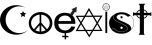 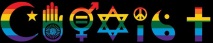 189
MannaMinistry of “The Two Witnesses: Revelation11”, “Eldad-Medad: Numbers11”, “Measuring Witness: Zechariah2 & Isiah19” and from GHalbyGHoran {“Companions of the Inscription-
أَصْحَابَ الرَّقِيمِ  of (18:9) and Poor People-مَسَاكِينَ, The Boy-غُلَامُ & The Two Orphan Boys-غُلَامَيْنِ يَتِيمَيْنِ of (18:60-82)”}  and also  {“Creature of the Earth  or  Dabbat Al-Ard - دَابَّةُ الْأَرْضِ : (27:82) & (34:14)”}
.
Genesis 11 and Q(2:102): The TowerWell of Babylon and Language
The Pen-Written Plan and GHalamosG2563ΚάλαμοςالْقَلَمِQ(68:1)-Revelation(11:1)-y Prospect is to Build a Martyrdom HighwayIsaiaAhh(19:23) that like a RoseAhhy RedCarpet Pours Millions of Raptured BloodAhhs under the Blessed Feet of our Coming ChristKarimy CowKing and Imam-Al-Mahdi-Ahhy Commander in Chief of His ArmyAhh. The Plan is to Show to Jewish Hindus and Nazi JinnNous-s and SaTaNaMa-ing Scientists of DarkDurgaDragon that sum total of the earthquake forecasts of their GOD-Forsaken Universities and their super computing simulations can NOT Work & Word & Predict & Explain & Reason as Natural as Three Logos-y ParagraphsRevelation(11:1-14) from THE ONLY ONE GOD of Mother Nature. There is absolutely NO such thing as Global Warming. If Synergistic Concrescence and Eschatological Number of the Record Breaking Phenomena and Biblical Signs and CallKaleóGHalقالGalGalH1535גַּלְגַּל-ing Signals and Natural PlaguesRevelation(11:6)πληγήG4127 are Skyrocketed and Grown Out of any normal distribution and conventional way that can be ScientificKali-IgnoredJustifiedCoveredDenied, It is BECAUSE "Subhan Allahשַׁבְּחֽוּנְسبحان اللهאֱל֫וֹהַּ"-ing StaffSpiritAhh of MosesAhhلَا أَبْرَحُ حَتَّىٰ أَبْلُغَ مَجْمَعَ الْبَحْرَيْنِ أَوْ أَمْضِيَ حُقُبًا=ויאצל מן־הרוח אשר עליו ויתן על־שבעים--וישארו שני־אנשים ׀ במחנה שם האחד ׀ אלדד ושם השני מידד ותנח עליהם הרוחQ(18:60)-Numbers(11:25-27) is Here at this Temporal Page and is Given to me=Medad-y-InkمِدَادًاמֵידָדQ(18:109)=HabibTheCarpenterQ(2X18:20)=Zerubbabelذرية البابلזְרֻבָּבֶלZachariAhh(4:7) and Eye have {“CausedAuthorizedWillAhh-edEng.RatsonA.P.H7522رَضِيרָצוֹןDaniel(8:4)-ed=ExousiaEjazatExonA.P.S.G1832/49/H238ἐξουσίαإِذْنِאָזַןआज्ञाاِجَازَةRevelation(11:6)-ed”} to AskAhh-ed from Allahالله’s EySaAhhy-OrderAhh=(AdonH113אדֹנִ֗DinH1777الدِّينِדִּיןQ(1:4))-y-AdhanExonH238/G1832أُذُنאֹזֶןοὖς-אדֹנִ֗إِذْنِἐξὸν=Allahالله’s ChristKarimy CowputerCowmmandCenter= Allahالله’s (یسיִשַׁ֗יYAZdahP11یازدهYAZataیزدانEySaAhhعیسی)-y-FINGERExodus(8:19)EtsbaH676إصْبَعאֶצְבַּעسبابة=Allahالله’s GHoranقُرْآنקָרְאֵ֖נकीर्तन-ic GHalamosΚάλαμοςالْقَلَمِQ(68:1) RighteousPEN&GodlyGRIPقَبْضَتُهُ بِيَمِينِهِQ(39:67) Upon TheجَمِيعًاWHOLEכֹּלكُلٍّQ(18:84/2X18:83/39:67) EarthمَزْرَعَةEgypt=MitsrayimH4714مصِرמִצְרָ֫יִםMaTsurH6697צוּרصُورَةFarmFieldOfFashioned יָצַרصُورFormFacesGen.(2:7) to {“RaiseAhh&SmiteAhhنِكَايَةנָכָה&StirAhh&GiveEtherealTaurus♉CowChrist-y-KickAhhفَأَثَرْنَ بِهِ نَقْعًا-فَتُثِيرُ-الثورQ(100:4)-Q(30:48/35:9)-Exodus(8:16)=Melchizedek-y-BootFootStepPoachAhhקִדְמָהقَدَمَ صِدْقٍQ(10:2)-Genesis(2:14) to the IfritAphroditeעָפָרGen.(2:7)ΑφροδίτηعِفْرِيتٌQ(27:39)-y-Dust of the Malkuthמַלְכוּתمَلَكُوتُ-y FieldExodus(8:16)=Q(100:4)”}, while He=WatchTOWER=PerpendicularPEN=FireFINGER=EastEden-y-DoorSTEP=TreeTREETrunkMenorahمَنَارَةמְנֹרָה-الْبُرُوجِπύργοςnGenesis(2:14)-Mat.(21:33)-Exo.(25:34) is (StandAhhElamעֵילָ֣ם-ingDaniel(8:2)=FlyingDisking=Loftily-(Raisedהאבן הראשהرأس البناZech.(4:7)::רבתرَبْوَةٍ-edQ(23:50)::MESHKAT-edH4906מַשְׂכִּיתمِشْكَاةٍQ(24:35))-ing) at [TheCENTER-Ahhفَوَسَطْنَ بِهِ جَمْعًاQ(100:5)-Gen.(1:6/2:9)=(يَطَّوَّفَעָטַףعَطَّفَTavekTafakH8432الطُّوفَانَתָּ֫וֶךتَفَكّكGEN(1:6/2:9)-Q(2:158/7:133/22:29/55:44))-y-InflectionPointCENTER  of TheجَمِيعًاWHOLEכֹּלكُلٍّQ(18:84/2X18:83/39:67/100:5)-Exodus(8:16) Earth=PagePlain= HellHole=GalileeGarden=AbstractAshTray=EmptyEgypt=VaginalVoid. And that is How during the Last Three Years (2015-2018)Revelation(11:3)-Cherished by Dajjal-ic-GoatGog’s Opening Ceremony of Gotthard Base Tunnel in 2016, Eye have AskAhh-ed from SULTAN-Ahh-yQ(55:33) ExousiaEjazatExonA.P.S.G1832/49/H238ἐξουσίαإِذْنِאָזַןआज्ञाاِجَازَةAuthorityRevelation(11:6) on Earth to GrantAhh-s us at Nataphنُّطْفَةٍנָטַףת Depth the BiblicalSignals & SoulShacking-Signs & CowChrist-y Kicks & الطُّوفَانَDustRisingWindsQ(7:133) that Manifest Themselves at Mozgheمُّضْغَةٍמַסֵּכָה Surface in Forms of Sociopolitical & Environmental Calamities such as California Wildfires, Hurricane Harvey, Volcanic Activities, Droughts, Puerto Rico  Pummeling Hurricane Maria, Alberta Wildfire, Oceanic Fish Die Off-s, Bird Falls, Extreme Droughts, Sudden Cattle Collapses, World Wide Earthquakes and So On. All of These Signals are MercyFully Gifted to us from Eschatological EpiCENTER of History or (STANDING HOUR=CENTERAL-Sa'atH8160שָׁעָה قَائِمَةً السَّاعَةَ) of LoveLordQ(18:36/54:1) of Time, After Solomonian-StaffAhh=Q(34:14)=DELAYing-MensaatH5378מנשאעתمِنْسَأَةKeyKleisRev.(9:1) that Eye have Eaten, has Turned himself toWardWord EySaAhh MessiaAhh-y Cowputer of AllAhh and has Begged HimSoularSelf to Display WondersYoel(2:30) to us so that we(including my UnBelieving AnahitAhh and Hindu EmilyAhh Q(66:6) and Friends and Family…. and the Rest of the Pervert Planet) can RepentAhh & ReturnAhh to AllAhh and at least for Love&God&Beauty’s Sake for One Time, just for One Time, DeclareAhh "La-Ilaha-Illa Allah-لا إله إلا الله".
“Babylonian Sorcery” , “Post Flood Perversion” , “TowerWell of Babel” , “Gog&Magog”  based on [Q(2:102) & Genesis11] and their Complementary Verses  :
190
MannaMinistry of “The Two Witnesses: Revelation11”, “Eldad-Medad: Numbers11”, “Measuring Witness: Zechariah2 & Isiah19” and from GHalbyGHoran {“Companions of the Inscription-
أَصْحَابَ الرَّقِيمِ  of (18:9) and Poor People-مَسَاكِينَ, The Boy-غُلَامُ & The Two Orphan Boys-غُلَامَيْنِ يَتِيمَيْنِ of (18:60-82)”}  and also  {“Creature of the Earth  or  Dabbat Al-Ard - دَابَّةُ الْأَرْضِ : (27:82) & (34:14)”}
.
Genesis 11 and Q(2:102): The TowerWell of Babylon and Language
That is How AaronAhh-y-(ZAMARNumbers(13:23)זָמַרزُمَرFluteAhh=OliveOilDrainingSondageTsanterothA.H6804צַנְתְּרוֹתقَثْطَرَةُ.سوندZech.(4:12)=StaffAhhHebrew(9:4)) that was Inside Treasuredكَنزٌ TebatH8392التَّابُوتُתֵּבָהQ(2:248)Noah’sArkCaveEng. of Q(18:82) Became BuddedBlastedHebrew(9:4)BlastanóP.G985بالاβλαστάνω={“Daniel(8:3,4) I watched The [Two Horn] Ram =Dabbat-ul-Ardدابة الأرضQ(27:82/34:14)  [of Two-Eldad-Medad-y-OrphansمَسَاكِينَQ(18:79)] as It ChargedGoredHeldPushedWithstoodLookedEng.NegahP.H5055,51נֹ֫גַהּنگاه:נָגַח.نگه داشتن DammedرَدْمًاQ(18:95)[Eden-y-East] AgainstAhh the [ExcludedOuterCourtyardRevelation(11:2) of TurTreeTemple that is] SaltySeeSide-of-West=YogiYeastYamیمיָם=WildernessE. MidbarH4057מִדְבָּרدُبْر::RearEnd::Backsideأَدْبَرَ-مُدْبِرِينَQ(27:80/74:23)::BackYard=KrishnaQliphoth the NorthEzekiel38,39DaphanH6828צָפוֹןدَفَنHiddenBurriedGraveYard::PoisonousPitOf SomaElسَمसोमأَصْحَابُ الشِّمَالِסֵ֫מֶלQ(56:41) and the South=NegebA.P.H5045נֶגֶבنَقَبPerforatedDogPitShaktiShoot [that THANKS to Allahالله’s AshaArtaAvestaاَشَه-اَرتَهṚtaSanऋतῥηθὲνArad Q(18:82/2X18:82/33:17)أَرَادَIntendWillAhh and IronAhhالْحَدِيدِ-yQ(18:96)BackUpppp of His EySaAhhy AngelAhh and His MercyFull MasterSheetsTonguesFlutesزُبَرَlike Master RumiAhh-Q(18:96) and IncenseAhh-y-Prayers=Miqterethמִקְטֶ֫רֶתمِقْطَرH4730KathairóG2508ΚαθαίρωGHetranقِطْرًاQ(18:96)=Revelation(5:8)=Ezekiel(8:11) of BeautiFaithFull BrideAhhSevenChurchMosques on Earth, South could NOT  PenetrateEng.NegebA.P.H5045נֶגֶב.مَا اسْتَطَاعُوا لَهُ نَقْبًاQ(18:97) into me and my Medad-y-Measurement]. NO AnimalBeastJinnWhale=YogiGuruBehindSriYantra could stand against it, and None could Rescue from its Power=StaffHolding-RightHand. It did as it Pleased [and Sent the Plagues of Revelation(11:6)] and became Great=BuddedسَاوَىٰSavedQ(18:96)=BlastedHebrew(9:4)-G985بالاβλαστάνω=WateredCamelBombنَاقَةٌ لَّهَا شِرْبٌQ(26:155)=Matured-intoيَبْلُغَا أَشُدَّهُمَاLogos-yQ(18:82)-y-TalkClaimingتُكَلِّمُهُمْQ(27:82).”}. And so Saskatoon CityقَرْيَةٍगिरिQiryahH7151קִרְיָה.الْقَرْيَةِQ(2X18:13/18:77) in Which I am Residing at this Temporal Page and is Mentioned in Hadith of Najdנָגַדنجد, is Where this Raised WallالْجِدَارُQ(18:77,82)אַ֡יִלیلRamDamرَدْمًا-سَدًّاQ(18:94,95)Daniel(8:3)=(LightLadderLiftedנָצַבفَانصَبْ-منصوبמַצֵּבָהGen.(28:12)-Q(94:7):&:HoneyHairCombing:&:RayHanging)-EyeHornPillarIsaiah(19:19)= (MessiaAhh-&-Allahالله)-y-Disks-Seen-Eye=LilyLens&SusanShoshanH7799سوسنשׁוֹשַׁנָּהΣουσάνναDaniel(8:2)1Kings(7:19/22)2Chron(4:5)-Seen-NataphنُّطْفَةٍנָטַףתSperm, is Going to BeCome CrushCrashHeresA.P.E.H2041הֶ֫רֶסIsaiah(19:18)هَرَس. .حَرَثَחָרַשׁ-ed=DakahH1792-4דָּכָאDahakaSans.दाहकدَكَّاءَQ(18:98)=Leveled  by  Gog-ian Goatצָפִיר=Horn of MitraSurya=Barack PrickDaniel(8:5) and Then HariHorn of HomosexualHades is Going to {“Puff=MagnifyGadalH1431גָּדַלDaniel(8:8,9,10,11)IntoMigdalH4026מִגְדָּלمِجْدَلHillGen.(11:4)OfShekemP.H7927شِکَمשְׁכֶםJudges(9:46)-Manipura-y-BellyBoreCity=Puff-BUD-Like-BAD-aBUDdhanH11אֲבַדּוֹןἈβαδδώνG3BODhiSans.बोधिBOTdi(v)AvestanPahlaviبوئیتی-بُت دیو-بادَ بَطَلBODy-whose-Abdominal-Gas-Goes-Against-FourHeavenly WindsDaniel(8:8)=SWELL-Like(ELAMH5867עֵילָםلَمّलंعَلَم-yErection:HariHead)Of(הָרHarMagedón-sG717Ἁρμαγεδών-sRevelation(16:16)Mgiddown-sH4023جادو:مجادونמְגִדּוֹןEnGedi-sH5872עֵ֥ין-גֶּֽדִי-Jadoo-sSans.P.जादूجادوگرGedi-sA.H1423גֶּ֫דִיJedisStarWarجَدْي:גָּדַדجَدّH1413-ingGoatsScientistsEng.)=GetHis/HerGogyJinnJetsEnterIntoHis/HerJinnNousMagogsبَعْضَهُمْ يَوْمَئِذٍ يَمُوجُ فِي بَعْضٍQ(18:99) =AmuseHis8/Her100DurgaDragonVictimsWith(MagicalMiraclesRevelation(16:14))ThatAreResultsOfNaziResearchesOfSchwarzeSonne”}. That is Why Saskatoon CityQ(2X18:13)=Q(18:77) of Najdנָגַדنجد is Called My-MizbeachH4196مَذْبَحמִזְבֵּ֫חַIsaiah(19:19)=PlaceOf(Crushהֶ֫רֶסهَرَسIsaiah(19:18)=DakahH1792דָּכָאदाहकدَكَّاءَQ(18:98)Destruction)Of(אַ֡יִלیلRamDamرَدْمًا-سَدًّاQ(18:94-5)-Daniel(8:3)) =مَقْتَلKillingOfferingAltarAhhOfMy(Mozgheمُّضْغَةٍמַסֵּכָה-Alaghعَلَقَةٍעלוקה-Nataphنُّطْفَةٍנָטַף-צִיצִתنَّاصِيَةِ-צְלָעֹضِلْع) to Allahالله. Insha AllAhh, Two Horn RamDam of MedadEldadAhh is Going be OfferAhh-ed at {““DryLandRev.(10:2) of AbstractMoJordanمُجَرَّد=(YabesQ(6:59/20:77)Gen.(1:9)يَابِسٍ-יַבָּשָׁהيَبَسًا)-y Membrane of Maghamמָקוֹם.لِمَنْ خَافَ مَقَامِيQ(14:14)-Genesis(1:9/22:9)= (BoundaryBorderline(Ta)GebulH1366تَقَابُلגְּבוּלIsaiah(19:19):FarthestEnd-AqsaאקצאأَقْصَىQ(2X18:20)) Between [Acceptedגָּבַלقَبَلَ-InnerCourtyardRev.(11:2)=Messiah-y MADINAHالْمَدِينَةِמדינה Q(2X18:20)=Q(18:82) of YerichoYareachRokhRockH3405=H3394יְרִיחוֹNumbers(22:1)رُخَاءًיָרֵחַQ(38:36)=Gen.(1:2)=MoonFacing-Al-AqsaUtmostHighوَالسَّقْفِ الْمَرْفُوعِyאקצא.الْمَسْجِدِ الْأَقْصَى.מסגדMosqueChurchQ(17:1)= Blessed&Honeyed&HolyHavilahH2341بَارَكْنَاحَوْلَهُחֲוִילָה.PerimeterQ(17:1/27:8)=Genesis(2:11)]  and   [Excluded Outer CourtyardRev.(11:2)=RamaRathole]””}. That is Why This RamDam-y CamelFigمتّهמוֹטNum.(13:23)-Q(18:94,95)-Daniel(8:3)  is  MadeByAssistanceبِقُوَّةٍQ(18:95)=Pottered=Engraved=ScoopedכָּרַתخَرّاطNum.(13:23) and Then WateredTearedنَاقَةٌ لَّهَا شِرْبٌQ(26:155) at The BorderlineتَقَابُلגְּבוּלIsaiah(19:19)=Mamreמַמְרֵאمَمَر-y-Membrane-of-Crossعُبُورעִבְרִיعَبَر-ing=MalkuthמַלְכוּתمَلَكُوتُQ(23:88/36:83)-y-MakonH4349قَرَارٍ مَّكِينٍמָכוֹןQ(23:13) that is
“Babylonian Sorcery” , “Post Flood Perversion” , “TowerWell of Babel” , “Gog&Magog”  based on [Q(2:102) & Genesis11] and their Complementary Verses  :
191
MannaMinistry of “The Two Witnesses: Revelation11”, “Eldad-Medad: Numbers11”, “Measuring Witness: Zechariah2 & Isiah19” and from GHalbyGHoran {“Companions of the Inscription-
أَصْحَابَ الرَّقِيمِ  of (18:9) and Poor People-مَسَاكِينَ, The Boy-غُلَامُ & The Two Orphan Boys-غُلَامَيْنِ يَتِيمَيْنِ of (18:60-82)”}  and also  {“Creature of the Earth  or  Dabbat Al-Ard - دَابَّةُ الْأَرْضِ : (27:82) & (34:14)”}
.
Genesis 11 and Q(2:102): The TowerWell of Babylon and Language
{“Between TWO-Yesod-sH3247بَيْنَ الصَّدَفَيْنِיְסוֹד.בֵּיןQ(18:96)FoundationsCushionsCones▽△ofHeaven&Hell=Between TWO-بَيْنَ أَيْدِيكُمْ وَمَا خَلْفَكُمْ.בֵּיןQ(36:45)BeforeBook(1)&BehindBoreHole(2) Currents of [(1)CamelWateringCanal::CamelDrenchingوَابِلٌQ(2:265)EbelH180,H179الْإِبِلِאוֹבִיל-אוּבָלوَبْلQ(6:144)-Daniel(8:2,3,6)RiverAhh-Of-UlaiA.P.H195אוּלָי-الصُّحُفِ الْأُولَىٰDaniel(8:2,16)-Q(20:133/87:18) ::PrimaryUpstreamOfHeavenlyHoneyAhh::YerichoRiverAhhOfYasmineAhhyRuachRokhרוּחַالرُّوحُQ(97:4)&أَنزَلَ مِنَ السَّمَاءِ مَاءً فَسَالَتْQ(13:17)] and [(2)JordanRiverOf ثَقُلESHKOLH811,12אֶשְׁכֹּלاِشْكالQ(2:249)-Num(13:23)-y-Shackles::JordanRiverOfHeavyShades::JordanRiverOfFoamyFilthزَبَدًا رَّابِيًا&KundaliniScumQ(13:17)]. That is Where AliAmir-y אַ֡יִלیلRamDamرَدْمًا-سَدًّاQ(18:94-5)-Daniel(8:3)  is  Walledالْجِدَارُ&RestoredفَأَقَامَهُQ(18:77) and is MedadMeasuringAhhمِدَادًا and InkStretchingAhhמָדַד AhhroundAhh {“GHafirKippurH1613,14גּפֶרغَافِرِ.כֹּפֶרكَفرQ(40:3)+Genesis(6:14)-ing-CoverAhh=Forgiving-&-Brimstoningسِجِّيلٍ-FireWallAhhZechariah(2:5)=BurnAhhing-BorderlineتَقَابُلגְּבוּלIsaiah(19:19) of Heavenly Home=MessiaAhhnic MEDINAالْمَدِينَةِמדינה-الْمَدِينَةِAhhجَاءَ مِنْ أَقْصَىQ(2X18:20)=Q(18:82)=MahishAsuraAhhमहिषासुरماه میش آسوراy-MosqueChurchQ(17:1)-of-Al-Aqsaאקצא.الْمَسْجِدِ الْأَقْصَى.Q(17:1)”} from His Outside HellHoleحُفْرَةٍ مِّنَ النَّارِ. This EySaAhh-MessiAhh-y  MADINAHالْمَدِينَةِמדינהQ(2X18:20)=Q(18:82) is in Nataphنُّطْفَةٍנָטַףת DieMansion of Underworld-y GalileeGarden and has nothing to do with MozgheمُّضْغَةٍמַסֵּכָהMask Mansion of Surface Earth in which City of Madinah and Saskatoon CityقَرْيَةٍगिरिQiryahH7151קִרְיָה.الْقَرْيَةِQ(2X18:13)=Q(18:77) Of (Crushהֶ֫רֶסهَرَسIsaiah(19:18)=DakahH1792דָּכָאदाहकدَكَّاءَQ(18:98)Destruction) Of (אַ֡יִלیلRamDamرَدْمًا-سَدًّاQ(18:94,95)-Daniel(8:3)) are situated geographically. In a Selection from Honey Hadith of “Revelation in One Page”=Sunan Ibn Majah, Vol. 1, Book 36, Hadith 4075 that is Coupled with Honey Hadith of Sahih Al-Bukhari Hadith #1796 or #1882, we Read about me=MedadZechariah(2:5)-Numbers(11:26,27)-y-(אַ֡יִלیلRamDamرَدْمًا-سَدًّاQ(18:94,95,96)-Daniel(8:3)) and Barack OmBaMa-y Dajjal or Dadhichic BuddhaBeast that = {{“Sahih Al-Bukhari #1882-Or-Book29-Hadith16 "Ad-Dajjal will come [out of its Rama RatHole] and it will be Forbidden for him to Pass Through the [EySaAhh-y] Entrances of [MessiaAhhnic] MADINAHالْمَدِينَةِמדינהQ(2X18:20)=Q(18:82) [of NewJerusalem-Ἰερουσαλήμ-יְרוּשָׁלַם-أورشلیمRev.(21:2) that is NOT what we know on Old Earth as two materialistic Cities of Madinah and Jerusalem]. He=HariHanuman=Gog-y-Goat will land in some of the Salty Barren Sand Dunes [[=7ShinarH8152شنارשִׁנְעָר(שָׂנֵאشنيع性שָׁנִיH8144+נֵרنارनर)Genesis(11:2)-ic- SandDunes-of-ScarletSensations=7Q(15:44)=Rev(17:9,10)Baha’iBaabsبَابٍ&Mountains+8th=10-3+1AnuHanuman-y-MountRev.(17:11)-Dan.(7:7,8)=7NandiNodesISLANDSאִיֵּ֖יνῆσος-of-RedSeaRev.(16:20)-Isaiah(11:11)
=7(הָרHarMaGedónἉρμαγεδώνمجادونמְגִדּוֹןजादूجَدْيגֶּ֫דִיجادوJediRevelation(16:16))-y-(جَبَلٍMountsCitiesChakrasVisibleIslandsقُرًى ظَاهِرَةًNumbers(13:19,29)Q(11:43/34:18))-at-BarrenBackCoast-of-(MuddyMidbarH4057מִדְבָּרدُبْر-أَدْبَرَ-مُدْبِرِينَQ(27:80/74:23)-Numbers(13:21)Wilderness::Winepress-y-WOMANامْرَأَةًQ(27:23)::BackYard-y-GalileeGardenJordanSeaNumbers13:29)]] OutsideRev.(11:2) of MADINAHالْمَدِينَةِמדינהQ(2X18:20)=Q(18:82)=EdenعَدْنעֵדֶןQ(13:23)=SalaamCityOfAllahالله=MotherBookأُمُّ الْكِتَابِQ(13:39)-y-MotherOfCitiesगिरि.קִרְיָה.أُمَّ الْقُرَىٰQ(6:92/42:7)=TheThirdTemple= (قدیمAncient:Easternקֶ֫דֶם:FootStepقدم)Gen.(3:24)OfAllahالله; on that Day [in 2019] the Best Man [Known as Habib The Carpenter, Medad-y Measurer or Harbinger of The Hour] or One[LittleBaby] of The [Many MasterMasons:Carpenters:]BestMenأَوْ مِنْ خَيْرِ النَّاسِ will Go OutZechariah(2:2)فَيَخْرُجُ إِلَيْهِ يَوْمَئِذٍ رَجُلٌ=وَجَاءَ مِنْ أَقْصَى الْمَدِينَةِ رَجُلٌ يَسْعَىٰ قَالَ يَا قَوْمِ اتَّبِعُوا الْمُرْسَلِينَ=Q(36:20) [from Messiah-y MADINAHالْمَدِينَةِמדינהQ(2X18:20)=Q(18:82) MountצִיּוֹןسِينِينΣιώνסִינַיسَيْنَاءَ of Allahالله; Little Baby Basiji will Go OutZechariah(2:2) After Little HornDaniel(7:8), while he is Hold-ing HosannaAhhG5614ὡσαννάMat.(21:9)cHosenH2633חֹסֶןHosnaQ(20:8)الْأَسْمَاءُ الْحُسْنَىٰ-y-HabalAhhH2256حَبْلِחֶבֶלZechariah(2:1)-Q(3:103/112) of Allahالله in his HandAhh; Medad will Runيَسْعَىٰ & Go OutZechariah(2:2)-Q(2X18:20)] to Barack-Hussein-OmBaMa=HimHariSelf and Say, 'I Testify=Witnessفَيَقُولُ أَشْهَدُ-In-This-Witness that you are the same [Devilish] Dajjal=أَنَّكَ الدَّجَّالُ whose Description was Given to us by MuhammadAhhy-y MessengerAhh of Allahالله.' Ad-Dajjal[-y Dadhichi] will say to the people [of North], 'If I Kill this Man and Bring him back to Life again [as we Read in Daniel(8:7)], will you doubt My [Krishnian] Claim [of Q(2:258-&-20:88):قَالَ أَنَا أُحْيِي وَأُمِيتُ about being Nimrod-y BuddhaBeast:OmmmSoundॐमणिपद्मेहूँ-ing NaziEagleآغلעֵ֫גֶלἀγέληعِجْلًاQ(2:51/20:88)Exod.(32:4)of AmericanDollar]?' They will say, 'No.' Then Ad-Dajjal will Kill me=ThatMan and
“Babylonian Sorcery” , “Post Flood Perversion” , “TowerWell of Babel” , “Gog&Magog”  based on [Q(2:102) & Genesis11] and their Complementary Verses  :
192
MannaMinistry of “The Two Witnesses: Revelation11”, “Eldad-Medad: Numbers11”, “Measuring Witness: Zechariah2 & Isiah19” and from GHalbyGHoran {“Companions of the Inscription-
أَصْحَابَ الرَّقِيمِ  of (18:9) and Poor People-مَسَاكِينَ, The Boy-غُلَامُ & The Two Orphan Boys-غُلَامَيْنِ يَتِيمَيْنِ of (18:60-82)”}  and also  {“Creature of the Earth  or  Dabbat Al-Ard - دَابَّةُ الْأَرْضِ : (27:82) & (34:14)”}
.
Genesis 11 and Q(2:102): The TowerWell of Babylon and Language
[[=Rev.(11:7)=Dan.(8:7) and Then Barren Buddhist Baboons of Babel-y-TowerWellWinepress and Homosexual Habitants of HariHellHole will {“Rev.(11:10)= Rejoice over Them=us=AliAmir, and Celebrate, and will Send [Namaste-ic] Gifts to one another [for The Coming Puffing of their Gog-ian Goat]. For these Two [Eldad-Medad-y] Prophets had Tormented those Dwelling on the Earth [with Soul-Shaking Signs and Plagues by MosesAhh-&-Solomonian StaffAhh].”} and then for Proving his/her Nimrod-y Claim, Dajjal will]] Bring me=Him back to [low] life [After Three Day by Rev.(11:11)=The SULTAN-y Permission & MoonBook-y SpiritAhh of AllAhh]. [Then] ThatMan=Eye will Say, 'وَاللَّهِ مَا كُنْتُ قَطُّ أَشَدَّ بَصِيرَةً مِنِّي الْيَوْمَ=I SwearAhh by Allahالله that Eye have never been as Insightful and PerceptiveMADINAHالْمَدِينَةِמדינהQ(18:82/2X18:20)-Is-MessiaAhh-Mount as Eye am Today.' [[My Foreshortened Testimony is Q(2X18:20-27)=
اتَّبِعُوا مَن لَّا يَسْأَلُكُمْ أَجْرًا وَهُم مُّهْتَدُونَ-- يَسْعَىٰ قَالَ يَا قَوْمِ اتَّبِعُوا الْمُرْسَلِينَ=Q(2X18:20-21)-﴿٢۱-٢٠﴾
[After Watchman-ing((Ezekiel33))=Shamanic-Cally-ViewVASTיָשַׁעوَسِعَ-ing=TimeTrying&Gazing=IsaiahYashahH8159الْيَسَعَἨσαΐαςيسَعَىיִשְׁע֖וּה-ing=RunningLookingAheadForSaving YishayH3448يَشَاءיִשַׁיQ(81:29)-ingIsaiah(19:20),] Eye will RUNNN [from my Cubensis-y Crow's NestمَّقَامِكَQ(27:39) and RockCave-y-RefugeQ(18:27)] toward my Tribe قَوْمِ[in Global Village including Yogi Soulmates and Homosexuals Friends on the Outside SandDunes as well as EndTime Camp of EySsRaElNumbers(11:27), as {“TheProphesizerنَبِيّנָבָאNumbers(11:27)= Watchman((Ezekiel33))TsaphahH6822سَوْفَצָפָהEzekiel(33:2,6,7)-er=RunningيَسْعَىٰForetellerHarbingerQ(2X18:20)-Of-TheHourSa'atH8160שָׁעָהالسَّاعَةَ”}] Telling Them "Oh my [Tribal] People, Follow the [BeeLiving] Messengers [that have Already جَاءَهَاVisitedأَرْسَلْنَا=فَانطَلَقَاQ(2X18:13,14)=Zechariah(6:1-8)=Q(18:77) Us in 2015 in NessCreek and have Gotten me and my AliYahAkhi-y Brother from Saudi Arabia to Sing The Al-FatihahפאתיחהالْفَاتِحَةQ(1:1-7) in NorthernBabelBore=AcidicPoisonPit=SomaSinkHoleZech.(6:8) of BuddhaBeast. Yet Buddhic Hatred has Silenced-us-&-PreventedZech.(6:8) the Global Village to KNOWAs Their BirthRight about Holy VisitAhh of MosesAhh-y & MahdiAhh-y & MessiaAhh-y SpiritAhhQ(2X18:14) of AllAhh that has Been Paradisaically Paid to our Temporal PlanePage in 2015].". Q(2X18:21) Follow Those [RoseAhhy Ruachs] Who do NOT Ask of you [any Prayer] خَرْجًاPaymentأَجْرًاQ(18:77,94) [, even EySaAhhy PrimePriestPrince=MelchiZedekبِيَدِهِ الْمُلْكُ المَقْعَد الصِدق.מַלְכִּי־צֶ֫דֶקGenesis(14:18)=Q(54:55)+Q(67:1)-y-KuriosG2962κύριοςسرورश्रीSarH8269שַׂרSirDaniel(8:11) is NOT Asking from us His Due 10% Praying Expenditure=10% AbrahamAhh-Allocated PrayerPortionGenesis(14:18) and is Telling us to Give It All Upppp to ♥AllAhh♥], and TheyDay are [Already] Guided=HeadLighted=MahdiالمهديמהדיHodosG3598ὁδόςامام Ahh-ed=MaHodi1935هُدًىהוֹדQ(2:2)اهْدِنَاQ(1:6)MaYahudaH3063מַיהוּדהم يَهُودAhh-ed.
وَمَا لِيَ لَا أَعْبُدُ الَّذِي فَطَرَنِي وَإِلَيْهِ تُرْجَعُونَ=Q(2X18:22)-﴿٢٢﴾
And why should I not Worship He Who CREATED=FATERAsuraAhh#35فاطرपितृفِطْرَةPATERπατήρپدرAhh-ed=FAITH-FEED-Ahh-ed me[=Dry-EthnosTian天طِينٍθάνατοςטִינָאطِينَة with His Logosy-LoveLightLiquor-Of-"La-Ilaha-Illa Allah-لا إله إلا الله"] and to Whom you will be Returned?
أَأَتَّخِذُ مِن دُونِهِ آلِهَةً إِن يُرِدْنِ الرَّحْمَـٰنُ بِضُرٍّ لَّا تُغْنِ عَنِّي شَفَاعَتُهُمْ شَيْئًا وَلَا يُنقِذُونِ=Q(2X18:23)-﴿٢٣﴾
Should I Take other than HimHolySelf [False] Deities [as Eye was Doing in Kundalini Yoga of Jezebel, While], If The Most MerciFull-AR-RAHMANName#1רַחֲמָנִالرَّحْمَـٰنِAsuraAhh#55 [Justly] Intends for me some Zeroing-Adversity, their Intercession [even if It Comes from my EySaAhh-y IntercessorLuke(13:8)] will NOT avail me at all, nor can They save me?
إِنِّي إِذًا لَّفِي ضَلَالٍ مُّبِينٍ=Q(2X18:24)-﴿٢٤﴾
Indeed, I[=BabelBornQ(18:81,74)ZerubbabelZech.(4:6) and my AnahitAhh-y WifeAhh who Practiced&Worshiped&IdolAteRevelation(2:20) the ShakticFilth-of-SaTaNaMa100 that was Topped with Ishtary-JinnJuice8 & ParvaticPigMeatلَحْمَ خِنزِيرٍQ(6:145) & (CursedKrishnaConcoction of BuddhaMedicineMantra)Rev.(2:20)=דָּםBloodOfDeadDajjalمَيْتَةً أَوْ دَمًا مَّسْفُوحًاQ(6:145)] was[/were with AnahitAhh back] then in ManifestError:BinahבִּיןمُّبِينٍBlindness[=Kirtanकीर्तनCrap of VedicVampires, ZionistZombies & PalestineOccupying-Pigs of AnimalFarm].
“Babylonian Sorcery” , “Post Flood Perversion” , “TowerWell of Babel” , “Gog&Magog”  based on [Q(2:102) & Genesis11] and their Complementary Verses  :
193
MannaMinistry of “The Two Witnesses: Revelation11”, “Eldad-Medad: Numbers11”, “Measuring Witness: Zechariah2 & Isiah19” and from GHalbyGHoran {“Companions of the Inscription-
أَصْحَابَ الرَّقِيمِ  of (18:9) and Poor People-مَسَاكِينَ, The Boy-غُلَامُ & The Two Orphan Boys-غُلَامَيْنِ يَتِيمَيْنِ of (18:60-82)”}  and also  {“Creature of the Earth  or  Dabbat Al-Ard - دَابَّةُ الْأَرْضِ : (27:82) & (34:14)”}
.
Genesis 11 and Q(2:102): The TowerWell of Babylon and Language
إِنِّي آمَنتُ بِرَبِّكُمْ فَاسْمَعُونِ=Q(2X18:25)-﴿٢٥﴾
[Oh Allahum-اللههُم-اللّهُمّ-אֱלֹהִיםH430-ing Assembly of Hezbollahy Hearts Inside the Inner CourtyardRev.(11:1) Please Hear me Knocking On EySaAhhy DayDoorMat.(7:7) and BegBangingMat(7:7) On BarzakhبَرْزَخٌQ(55:20)y BoulderRock, while Eye am ShootSend-ed-OutIsiaAhh(19:20)=1Kings(7:13)ShalachH7971שָׁלַחShelikP.شلیکedOut=رَدَدْنَاهُErodedQ(95:5)Out:LowestOf TheLowShaphalH8217أَسْفَلَ سَافِلِينَשָׁפָל from Your Solomonian ScryingBulb of MISBAHמּ֤יסבאחالْمِصْبَاحُQ(24:35)=Amenالْبَلَدِ الْأَمِينِMount of SeeneenZionAhhצִיּוֹןΣιώνطُورِ سِينِينَQ(95:2)]. Indeed, I have Believed=Amen-ImmuneAhh-ed in Your LoveLord, so Listen to me.
قِيلَ ادْخُلِ الْجَنَّةَ ۖ قَالَ يَا لَيْتَ قَوْمِي يَعْلَمُونَ=Q(2X18:26)-﴿٢٦﴾
<<{Then After Dajjal-ic-Dadhichiدوغ چیदधीचि Kills me=Us=TheTwoHornאַ֡יִלیلRamDamرَدْمًا-سَدًّاQ(18:94-5)-Daniel(8:3) and We are Resurrected Back to mortal life after ThreeDaysRev.(11:11) and Eye Declare my/Our AllAhhy WitnessAhh of وَاللَّهِ مَا كُنْتُ قَطُّ أَشَدَّ بَصِيرَةً مِنِّي الْيَوْمَ, Continuation of Hadith from Previous Slide=]] Then Barack OmBaMa-y Dajjalفَيَقُولُ الدَّجَّالُ will say : 'أَقْتُلُهُ=I Kill him Again'. But, He=Gautama-y-Goatगौतम can Not Reach me/us فَلاَ أُسَلَّطُ عَلَيْهِ . End of Hadith]] Because}>> Q(2X18:26) It Will Be Said [from DayDoor-y-Disk-of-DinH1777يَوْمِ الدِّينِדִּיןQ(1:4)], "Enter Paradiseادْخُلِ الْجَنَّةَ",[AmenAhh]=Revelation(11:12)φωνῆς μεγάλης ἐκ τοῦ οὐρανοῦ λεγούσης αὐτοῖς Ἀνάβατε ὧδε=They Heard a Great Voice from Heaven Saying unto Them "Come Upppp Here Ἀνάβατε ὧδε",[AmenAhh]. He Said, "I Wish my [Tribal] People could Know.
بِمَا غَفَرَ لِي رَبِّي وَجَعَلَنِي مِنَ الْمُكْرَمِينَ=Q(2X18:27)-﴿٢٧﴾
Of How my LoveLord has Forgiven:KippurCovered me and Placed me among The Entering Ones to {“♥BeythHaKARIMH1021بیت الکریمבֵּ֥ית הַכֶּ֖רֶםName#42♥= GHoranic Vineyard of ChristKarim=AmPelosعِنَبἄμπελος-Garden of (MoKARIM-ianQ(2X18:27)الْمُكْرَمِينَEyes=QARAHH7136קָרָה-قَرِّي عَيْنًاQ(19:26)-ed-Grapes)=ChrismAhhed Hearts by DinH1777يَوْمِ الدِّينِדִּיןQ(1:4)Disk ::HosannAhhyأَجْرًا حَسَنًاBrickQ(18:2)::Charmingأَجْرًا كَرِيمًاHardCoverQ(33:44)OfMoonBook, [AmenAhh]." [Then we have TheHealingStrike of EarthquakeصَيْحَةًQ(2X18:29)-Isaiah(19:22)-Rev.(11:13) and InSha AllAhh After HoneyHighway of TruthFull TearsIsaiah(19:23) is Poured from MahishAssyrianमहिषासुरماه میش آسوراאַשּׁוּר CowChristCloud Upon Egypt-Exiled EySsRaEl EySlamoChristian HeartBalloons will Start their Rapture Party by Militarily Attacking to Hindu Israel of Dajjal-ic-BuddhaBeast. Insha AllAhh,  Upon this “RoseAhh-y-RedCarpet =Bidirectional-Highway-Of-BloodBreathAhh-Of-ChristKarim-&-His-HamasHezbollahy-HeartBalloons”, our CowKing will Step Down and will Put His Blessed FireFoot Along with Imam MahdiAhh-y Commander of His ArmyAhh & Then He will Finish Off Barack Hussein OmBaMa and His/Her American&Israeli&Chinese&Saudi&Russian Armies.]. [AmenAhh. Let us Read my Medad-y Part of Revelation in another Hadith-y Narration that Eye would Call “Book of Revelation in One Page”:] Sunan Ibn Majah, Vol.5, Book36, Hadith4075  ثُمَّ يَدْعُو رَجُلاً مُمْتَلِئًا شَبَابًا فَيَضْرِبُهُ بِالسَّيْفِ ضَرْبَةً فَيَقْطَعُهُ جِزْلَتَيْنِ رَمْيَةَ الْغَرَضِ ثُمَّ يَدْعُوهُ فَيُقْبِلُ يَتَهَلَّلُ وَجْهُهُ يَضْحَكُ فَبَيْنَمَا هُمْ كَذَلِكَ إِذْ بَعَثَ اللَّهُ عِيسَى ابْنَ مَرْيَمَ فَيَنْزِلُ عِنْدَ الْمَنَارَةِ الْبَيْضَاءِ شَرْقِيَّ دِمَشْقَ Then he=Dajjal will call a [Medad-y] Man brimming with youth [36 years old] and will Strike him with a Sword[=Goatish HornDan.(8:7) of Gog-ian Satan in Hadith of Najd] and Cut him in Two [Separated] Pieces [of YesodالصَّدَفَيْنِיְסוֹדyQ(18:96) ▽Shells△] by Throwing [His/Her AnuHanumany VajraVazraGorzQ(20:87)گُرزवज्रوزراAvesta=GadaGhodeS.गदाغُده-y GodParticleQ(20:88) at me=אַ֡יִלیلRamDamرَدْمًا-سَدًّاQ(18:94-5)-Daniel(8:3)] as his Target [and Breaks me Apart]. Then He=Hanuman will call him=me [while I will be StitchedUp✡ Again] and He=Eye will Come[Out of PotteryPit after Three&HalfDaysRev(11:11)]with his Face Shining=HallelهلالἉλληλהָלַלYaHuWaAllAhh-ing [DueDew to ShineShaloming Shower of SalaamSpiritRev.(11:11) That Is Being PourEuphratesAhh-ed from TopTarshish-y TabletDisk Of “Shams-Haghחֻקּוֹתַ֥ἅγιον-Tabriziشمس الحق تبریزیQ(7:160)” At The EySaAhhy EndAhh of TarTunnel], Laughing [DueDew to "Enter Paradiseادْخُلِ الْجَنَّةَ"="Come Upppp Here Ἀνάβατε ὧδε"Revelation(11:12)=Q(2X18:26), AmenAhh]. While they are like that [for Forty Dayswill be Explained], AllAhh will OrderCommandדָּבָר يُدَبِّرُ الْأَمْرَDabarAhhDaniel(9:25)=Rev.(11:15) to [(Mo/Ta)DebirتَدْبِيرH1687דְּבִירفَالْمُدَبِّرَاتِ أَمْرًا1Kings(6:5)=Q(10:3/79:5)]-y-DeskTopAhh:CowmmandCenter:Oracle
Genesis 11 and Q(2:102): The TowerWell of Babylon and Language
“Babylonian Sorcery” , “Post Flood Perversion” , “TowerWell of Babel” , “Gog&Magog”  based on [Q(2:102) & Genesis11] and their Complementary Verses  :
194
MannaMinistry of “The Two Witnesses: Revelation11”, “Eldad-Medad: Numbers11”, “Measuring Witness: Zechariah2 & Isiah19” and from GHalbyGHoran {“Companions of the Inscription-
أَصْحَابَ الرَّقِيمِ  of (18:9) and Poor People-مَسَاكِينَ, The Boy-غُلَامُ & The Two Orphan Boys-غُلَامَيْنِ يَتِيمَيْنِ of (18:60-82)”}  and also  {“Creature of the Earth  or  Dabbat Al-Ard - دَابَّةُ الْأَرْضِ : (27:82) & (34:14)”}
.
Genesis 11 and Q(2:102): The TowerWell of Babylon and Language
to Inhaleالصُّبْحِ إِذَا تَنَفَّسَ&Restoreשׁוּב&Buildבָּנָהبنا&ReCoverإِذْ يَغْشَى السِّدْرَةَ مَا يَغْشَىٰQ(53:16)=Revelation(11:15)=Daniel(9:25)=Q(81:18) the SalaamCity=MADINAHالْمَدِينَةِמדינהQ(2X18:20)=Q(18:82) that will be CommenceAhh-ed by Sounding-Of-The-Seventh-TrumpetRevelation(11:15) that After Forty Days70 Weeks=Daniel(9:25) will ResultAhh In  "First ResurrectionبَعَثَRev.(20:5)=Sending of 'EySaAhh Son Of MOTHER Maryam'ThisHadith=GHamarקמר:الْقَمَرُ.انشَقَّ -y-MoonBook-BREAKQ(54:1)-AsuraAhh#54=FirstPart-Of-The-MoonBook-y-OverArchingSecond-Part-is-Mentioned-in-Zachar.(14:4)=OpenAhhing-ingRevelation(11:19)-Of-[MADINAHالْمَدِينَةِמדינהQ(2X18:20)=Q(18:82)=OpenAhhing-Of-ChristKarimy-(CoffinArkKibótosG2787ΚιβωτόςKaabatالْكَعْبَةَQ(5:97))]Revelation(11:19) who will ComeDown [to HighHorizon of this world] at the White Minaret in the East of Damascus [that is Under Attack by Hindu Israel of Homosexual BuddhaBeast=President Barack OmBaMa. And from There=Assyrian City, (Mahdi+EySaAhh)-y-HodosG3598ὁδόςHeadWayAhhJohn(14:6) will AttackAhh to Ommmccupied Palestine.]”}}. Just as Babylon The Great City=Kundalini Canyon of CanaaniteکانیMINERAL-s=Taoist Trench of TriShulaSheol-y Trinity, is a SpiderRitual City in Metaphysical Dimension of Egyptian Nataph, MADINAHالْمَدِينَةِמדינהQ(2X18:20)=Q(18:82) is also in Spiritual DieMansion. They are Both Abstract Cities of Ugliness and Beauty in جردنMoJordanمُجَرّد Realm. That is Why EySsRaEl-y SaviourIsaiah(19:19-20)=Medad-y-InkZech.(2:2) from MADINAHالْمَدِينَةِמדינהQ(2X18:20)=Q(18:82)Mount is an Evangelic Carrier of GospelAhh-y GoodNews, not only for EySlamoChristian People of Scripture, but also for Those Native Americans Tribes of Q(18:93) with Different Speech Form from the Rest of Continentsقَوْمًا لَّا يَكَادُونَ يَفْقَهُونَ قَوْلًا  that instead of Making Ethnos-ian SkullTemples, Sundancing and GayPriding are Mourning for Loss of their Culture of ShekinAhh Shamanism by Krishnian Colonialism of BuddhaBeast that is now Selling Gay Marriage in False Churches of Satan. Similar to Brave Palestinians who Throw "AllAhh AKBARH3529כְּבָר-الله اکبر"-ingEzek.(10:6) WaterWord From RavanaRiver of LoveLife at Drones, Merkaba Tanks, Chopper-like Locusts, F22 Raptors, F18 Hornets & Snipers of ApollyonAvatarRev.(9:17-19) of Homosexual Israel whose WashingtonMonument-y ShivaLingam is Producing Shaktic SexToys and Lesbian Feminism, There were Brave Native American TribesQ(18:93) that were Throwing Axes at Cowboys behind Firing Gatling Cannons. Medicine MushroomMasters of Some of These TribesقَوْمًاQ(18:93) with Salem-y-Souls were Honourable Apostles of Maalikمَالِكُמֶ֫לֶךQ(43:77)-y-CowChristKing of The Underworld, Long Before Official Christianity Comes to The Continent Between the Two Dams of Atlantic&Pacific Oceansبَيْنَ السَّدَّيْنِ . Master Black Elk (Heȟáka Sápa) was Not a Scriptural Scholar, nonetheless, in His Last Visionary Journey to SalaamCity or HolyHoop of HallelهلالἉλληλהָלַלYaHuWaAllAhh-ing Hearts Who are Separated by AllAhh’s DayDoorDisk of RuachyResurrection from Reincarnationist Reptiles, Hari Hellions, Moksha-ed Monkeys and JinnInjected Gentiles, He Prophesizes about Medady-Measurer of BismillAhhy BibleAhh or HabibTheCarpenter of Holy GHoran. In Part of His Prophesy that is Full of Heavenly Hope for Straight Humans of His Tarshish-Written Tribe, Christian Black Elk Says about Their Eternal Marriage with EySaAhhy Eye.عِينٍ.Of.חוּרحُورٍAhuraAhhQ(52:20/44:54) MazdaAhhمَزِيدٌ-yQ(50:35) AllAhh that = {“That His People, after long years of Destitution and Death [Under the Tyrannical Supremacy of Yogi Gurus of DurgaDragon-ic StatueOfLibertyLady, and long years of being Treaded Under the Vishvarupa-y FeetDan.(2:33)-Dan.(7:3-7)Four-נְמַרنمرودNimrodyJaguars::LotusyLeopards::BuddhaBeasts of Shakyamuni MasterRace of Shaktic SiddharthaShaft, and long years of Cultural Colonialism that Hypocritical Sponsors of its Residential Schools are now Running the Gay Churches of Satan], would LOSE Holy Heart and The Sacred Hoop[= HallelهلالἉλληλהָלַלYaHuWaAllAhh-ing-RaqiaRaghرَقٍّ مَّنشُورٍἀρκέωרָקִ֫יעַQ(52:3)-Genesis(1:6)=SwirlingPEN=HeavenlyFirmament] of His [Logos-ed] Nation would be Broken [and thus Dressed in Feather-Clothes of their Martyred Warriors, they would Turn into the Rootless Chimpanzees who are now Cowardly Dancing in GayPrideParades of SwastikaSun of Teotihuacan Pyramid; and with NO Dignity and Honouring of their PastElders-&-(Zul-GHarnayn)-y-MushroomMastersQ(18:94), they would Shake Hand with GogGod of those MagogyTribes & CorruptClansإِنَّ يَأْجُوجَ وَمَأْجُوجَ مُفْسِدُونَ of Tiwanaku Gate of MitraSuryaQ(18:94) that They Used to Fight and Resist]. But after Seven Generations [while He was Lifted by MahishAsuraAhhमहिषासुरماه میش آسورا-y HairRay Above GalileeGarden,] He Saw a [YerichoRockיְרִיחוֹالرُّوحُ-رُخَاءً-y] Vision of His Nation being Reunited and Becoming Part of The Greater ["AllAhh AKBARH3529כְּבָר-الله اکبر"-ing] Hoop of All the [EySlamoChristian] Nations [& Logos-ed Ethnos-s] of the [Oppressed] Earth.
“Babylonian Sorcery” , “Post Flood Perversion” , “TowerWell of Babel” , “Gog&Magog”  based on [Q(2:102) & Genesis11] and their Complementary Verses  :
195
MannaMinistry of “The Two Witnesses: Revelation11”, “Eldad-Medad: Numbers11”, “Measuring Witness: Zechariah2 & Isiah19” and from GHalbyGHoran {“Companions of the Inscription-
أَصْحَابَ الرَّقِيمِ  of (18:9) and Poor People-مَسَاكِينَ, The Boy-غُلَامُ & The Two Orphan Boys-غُلَامَيْنِ يَتِيمَيْنِ of (18:60-82)”}  and also  {“Creature of the Earth  or  Dabbat Al-Ard - دَابَّةُ الْأَرْضِ : (27:82) & (34:14)”}
.
Genesis 11 and Q(2:102): The TowerWell of Babylon and Language
 At that time a Wise [Medad-y Mushroom] Man [from Revelation 11 of MADINAHالْمَدِينَةِמדינהQ(2X18:20)=Q(18:82)-y MoonBookAsuraAhh#54=HallelهلالהָלַלYaHuWaAllAhh-ing-HOOP] from the [Israel-Fighting Middle] East would Bring a Message of Hope [of Daniel(2:34,35) that is about Trumpet-y CuttingOff&Coming of Rocky CowChrist that will Crush the  Vishvarupa-y ImageDan.(2:32,33) of Communist MilitaryIndustrialComplex of Queer KrishnaScratch of Taoist Gentiles] and [will Bring] Salaam-y-Peace to All People [Who are Going to Eternally Embark In (MessiaAhhnic Mount=MoonBook-y SalaamCity=Noah-y-ArkAhh=HosannAhhy HOOP) Who Is MeasureAhh-ed of this Witness]”}. There is NO such Things as Global Warming or Gravity or Helliocentric Orbit of Earth around sun. The Real Reason Behind Exponential Rise of the Climate Change on the Planet Ape of BuddhaBeast, is that I am Here; Amir Samuel Bozorgmehr-y Dabbat Al-ArdQ(34:14/27:82) is Here and Ahhlong with his Ali Bokhari-y Brother in BismillAhhy BloodAhh, They are AskAhh-ing Through Oil-DrainingريقרִיקRev.(11:4)-Zech.(4:12) Solomonian StaffAhh Of MosesAhhQ(34:14/18:82) from AllAhh to MercyFully Give us Signs for Repentance. It is AllAhh’s ChristKarimy Cowputer or His FireColorOilצֶבַעصَبْغAhhQ(2:138/23:20)-ing ThumbFingerإصْبَعאֶצְבַּעExodus(8:19) that is Raising the Dust of {“NataphنُّطْفَةٍנָטַףתQ(22:5)Nasiatنَاصِيَةٍ.צִיצִתQ(96:16)-y Nexus=Firmamental Field&Cylinder of StringTheory’s SpaghettiSperms”}. The Real Reason Behind Exponential Rise of the Climate Change is that we are So Close (less than 42 months) to The-Hour-y-Epicenter of History Who is Called ♥حَقّانِيَّةHaghG39-H2708-Gen.(26:5)ἅγιονالْحَاقَّةُ مَا الْحَاقَّةُ-חֻקַּ֣תHūkhtaحوختاYasna(Intro.4)♥AsuraAhh#69-Rev.(19:12). It is ChristKarimy Cowputer Who has Receivedإِنَّهُ لَعِلْمٌ لِّلسَّاعَةِQ(43:61)-Rev.(5:1) the USB-FlashDrive of TheSevenSealedScroll from Allahالله-y OPERATOR & has Unzipped It and is Executing the System Reset Due to Tremendous Amount of Buddhist Bug, Baboonish Brutality, Jealousy Junk, LGBT Lie, DMT Demolition, Homosexual Plague & Yogi Yeast that as the Rotten Result of the Psychedelic Psychecalypse have been Spread like Wicked VirusZech.(5:8) of Vishnu-ic Vampires, Zen Zombies & Magog-y Mutants on an Earthly System that Once Upon a Time was at Ruachy RestZech.(1:11). Earth is Fool-ed with Injustice and Lies and is Sucking the UN Lollipop of Dajjal-ic DurgaDragon and that is Why GOD’s Wrath is Warming Upppp. GOD’s Wrath is Warming Upppp Due to Israeli Brutalities of BuddhaBeast and Taoist Poking of Palestinian Apple of GOD’s EyeZech.(2:8) that can Not even Throw A Savage-y Axe (like Good Old Native Americans & Terrorist Warriors) at Israeli Soldiers of Iron Dome Defence System of Soma-ed-BraveNewWorld of BuddhaBeast-ic Poisoner. Again and Again, we can See throughout the Salve-y Scripture (and Eye have Seen it in Real GardenGorge=ValleyWinepress of Elahالهאֵלָה1Samuel(17:2)) that Hindu Goats of HariHelios {“Are Destroying TheEarthlySystemRev.(11:18)-Ezek.(8:17) with Word-Chocking Silence-&-Meditation and with (HallelهلالהָלַלYaHuWaAllAhh-ing-HOOP)-Breaking ViolenceחָמָסخامشEzekiel(8:17)”}. These Helliocentric Viruses of HariHelios are Following His/Her 25 Shakyamuni MastersEzekiel(8:16) that instead of Prostrating ToWardWord Logos-y-Templeהֵיכָלهیکل::السَّبِيلِשׁבֶלPath-Of-AllAhhEzekiel(8:16)=Q(27:24), They are SunDancingसूर्यनमस्कारSuryaNamaskāring::UtuShamashשֶׁמֶשׁ.يَسْجُدُونَ لِلشَّمْسِ ProstratingQ(27:24) toward SunIconRev.(13:15)::SolarImage of Barack Hussein OmBaMa-y BuddhaBeast of ཧཱུྂ༔Hummmהָםहूँعَيْنٍ حَمِئَةٍQ(18:86)-ing Winepress=SolarPasteSpringQ(18:86). 
(3)Continue-From-Slide184AnimalالْأَنْعَامِCreepingCreaturesחַיGenesis(2:20)CrawlingCobras-Underneath-BDCTN-Plane-of-Experience=TsaphirH6842צָפִירظُفْرFingernailGoatsالْمَعْزِ اثْنَيْنِQ(6:143)-Mat.(25:32)-Dan.8 BaboonishPigs,ScratchingMoles,PsycheDiggingChazirsH2386חֲזִירخِنزِيرٍ.الْقِرَدَةَ وَالْخَنَازِيرَQ(5:60) of (DSadhuSiddimH7708سوداءसिद्धשִׂדִּיםسَوّدQ(35:27)-Genesis(14:3,8,10))-y-שָׂדֶהسادهShadowValley. Here we Look at Lowest Level of Deviدیوदेवीlish Dwelling of DurgaDragon that is Known as {“DarkDarakG1404.H1869دروغदुर्गाדָּרַךالدَّرْكِ الْأَسْفَلِTrugδράκων.دَرَكًاQ(4:145/20:77)-Rev(12:3/13:2)-y- AshaphalH8217أَسْفَلَ سَافِلِينَשָׁפָל=Lowest-Of-UnderIndra”} that Belongs not to Hindus, not to Yogis & not to Taoists, But to {“The-Worst-Of-Creationأُولَـٰئِكَ هُمْ شَرُّ الْبَرِيَّةِQ(98:6) Known As 'HYPOCRITEالْمُنَافِقِينَQ(4:145)People Of MoonBookأَهْلِ الْكِتَابِQ(98:6)' Who ‘Hide Their Witnessكَتَمَ شَهَادَةً Q(2:140)' or 'Give FalseSlanderكَذِبًا Against Allahمَنْ أَظْلَمُ مِمَّنِ افْتَرَىٰ عَلَى اللَّـهِQ(6:21)'”}. It is in this Lowest & Treacherous Circle of UnderIndra-y-Inferno that we are Dealing with Maggoty NetworkסְבָךְشبکهGen.(22:13) of those Talmudic Clergy, Homosexual Priests & Holy-Looking Hypocrites that Killed The Blessed Bodies of ChristKarimy TRACKAsuraAhh#86טרקالطَّارِقِ.طریقةMartyrdomePATH and His HUSAYN IBN ALIالحسين ابن علي Ahh-y Tractor.
“Babylonian Sorcery” , “Post Flood Perversion” , “TowerWell of Babel” , “Gog&Magog”  based on [Q(2:102) & Genesis11] and their Complementary Verses  :
196
MannaMinistry of “The Two Witnesses: Revelation11”, “Eldad-Medad: Numbers11”, “Measuring Witness: Zechariah2 & Isiah19” and from GHalbyGHoran {“Companions of the Inscription-
.
Genesis 11 and Q(2:102): The TowerWell of Babylon and Language
It is in this Level that Pope Francis and his Jinny Jesuits are Shaking Hand with Gay-Marriage-Legalizing Barack OmBaMa. It is in this Level that Muslim-Looking Hypocrites of Governmental KingdomeRev.(17:12)  of Saudi Arabia are Supporting the Israeli Government of Nazi Hindus and are Talking about Piss Deal with Tyrant OppressorsIsaiah(19:4,20) of Palestinian Apple of EySaAhhy Eye of AllAhh. The People of MoonBook that are shaking tail for AntiChrist are much lower than His/Her Poisoned Victims and Guru Ghosts. However, in this part Eye want to Focus on {“Dajjalic DogPit=Lower ConeCupCase=DarkDarakदुर्गाדָּרַךالدَّرْكِ الْأَسْفَلِδράκων.دَرَكًاOfAshphalשָׁפָלأَسْفَلَQ(4:145)=Anakimएणकעֲנָקعُنُق-y-AntValleyQ(27:18)=KashYapaकश्यपGen.(2:13)کس چپهΩ-y-KushH3563,68כּוּשׁ-כּוֹס-كَأسه-كُوْز1Chron.(1:10)=Talmayتَلَم-تلهתֶּ֫לֶםTrench”}. Before going further down, Eye Want to Unveil that our MuhammadAhhy MasterAhh has Had Exactly The Same Type of Shamanic War with Wicked Vipers and Shadowy Sadhus of this Vanity Valley that AbrahamAhh has Had with them in “Battle of Siddimשִׂדִּיםأسْوَدसिद्धShadowGen.14” and DavidAhh have Had with them in “Winepress-y-Valley  of Elahالهאֵלָה1Samuel(17:2)” and MosesAhh&HaroonAhh have Had with Pharaoh's {MagiciansEng.Chartom-sH2748חַרְטֹםElephantTrunksSnoutsخُرْطُوم of Ganeshaالْفِيلِנְפִיל-y-HarootHoopoe} in Q(20:65-72)Q(7:111-127)-Exo.(7:1-13). The military and Also Magically-Miracled Battle that Muhammadian ShekinAhhשכינה‎سَكِينَتَهُShamanQ(9:40) has Had with Anakim-y Ghosts, Jewish ShadowSadhus, Pharaonic Sorceres and Jinny Whales Who were Backing Up&Down the army of ordinary Arab soldiers is Called “Battle Of AhzabالأحزابAsuraAhh#33=Battle of the Confederates”. There is Tremendous AmountAhh of Supernatural AidAhh&Adversary that are Involved in this Battle that has been Overlooked by Scholars who do Not Know about The Unseen DoubleمِثْلَهُمQ(2X18:81) of this universe. The Quick & Unprecedented Climate Change that is called “poor weather condition” is another Signaling Sign that Finger of GOD is Working through  "Subhan Allahשַׁבְּחֽוּנְسبحان اللهאֱל֫וֹהַּ"-ing StaffAhh Of MosesAhh that is in RightHandAhh of MuhammadAhhy MasterShepherd and those Holy Men Who were going to His House for Having MannaMoonic MushroomMealطَعَامٍ Q(33:53). Just Like BeautiFaithFull Fight of DavidAhh with bunch of FleshyفَلْسPhilistinesפְּלִשְׁתִּי that had Thick Shivaशिवाשָׁוֵהالسُّوءِ-שָׁוְא-Sewedثِيَابٌसिव Scales of CobraCopper, More than 90% of Battle Of AhzabالأحزابAsuraAhh#33 is Supernatural Fight Between EySlamoChristian Camp of MannaMushroom-Eating MastersQ(33:53) that is Surrounded by CursedKrishnaScratch-y Camp of Soma Sorcerers, Gentile Giants, Jewish RamaRabbies and (Sekhemtiسیخ-ساخשׁ֫וּחַ)-y-(Samekhסמיכה‎سه میخ-s::Pschentψχεντ-s::Triple  .Matteh-sH4294מַטֶּהمتّهExo.(7:12)عِصِيُّهُمْQ(20:66)::DjedsJadoosJedisजादूجادوگرH1423גֶּ֫דִיجَدّ-s::KundaliniRopes NataphsحِبَالُهُمْQ(20:66)). What we know as ordinary infantry can NOT advance to take material & physical positions of its opponent as long as Mushroom Shamans of Two Armies are Casting Nataphs. Infantry can NOT even walk on reality plane of 30 Hz Beta Brainwave (as EySsRaEl was Walking on Seresht-y Portal of MosesAhhy StaffQ(20:77) that was OpenAhh-ed Upon DarkDarakदुर्गाדָּרַךالدَّرْكِ δράκων.دَرَكًاOfAshphalשָׁפָלأَسْفَلَQ(20:77)), when Vishnu Vipers of Deep Depthes & High HeightsEphesians(6:12) of Delta&Theta Bandwidthes who are Confronted with MannaMasters of Delta&Theta Bandwidthes are Shaking and DashDeshretדּוּשׁداس-ing the BDCTN Plane of Experience in 10Dasharathaदशरथ-y Directions. When DarkMatter&DarkEnergy&LoveLight Weapons are in Action and CounterAction, conventional swords and wooden staves are Obsolete. However, if One Shamanic Side of Kundalini Valley Wins, then its infantry can push forward in physical realm. That is How After DavidAhh of DayDooryDisk-of-DinH1777يَوْمِ الدِّينِדִּיןQ(1:4) Kills&Cuts the KundaliniCauseCord of Yogi Goliath with “no sword”1Samuel(17:50) by Throwing&Putting a Masonic Tombstone on his AjnaEye, THEN He walks in physical realm and Beheads::CutsOff1Samuel(17:51) the physical head of the corpse of Kundalini Yogi Guru of Ganesha whose physical height was about 170 centimeters (not 6 meter tall as we are told by Scholars). Let us Take a Scriptural LoveLook at MuhammadAhhy and DavidAhhy War & Vritra-y-Victory with&over Soma Sorcerers of North= {{“Q(33:9) O you who have Believed, Remember the Favorנֹעַםنِعْمَةَ of AllAhh upon you when [AdvaitaApeرَجِلِكَQ(17:64)] Armiesجُنُودٌ [of Heavy Shaolin Monks and Pharaonic Gurus & ChristBody-Killing Jewish Rabbis of GaneshaفِيلِPhilפילElephantHoopoeHarootQ(2:102/27:20/105:1) which were Accompanied with their Rudras, MakaraमकरمَكَرَQ(13:42)-s, MerkabaVimana-Aviating-HorsesCrocodilesIsai.(2:7)Sus-esH5483סוּסسوسمارCavalriesبِخَيْلِكَQ(17:64) and MarootMarutMarothH4796מָרוֹתمَارُوتَमरुतQ(2:102)-s from 7X7=49 MarudGanaS.P. मरुद्गणماروت خانه-sBitterBitumenBarracks of MountMeruS.मेरुמרו] Came to [Attack] You [ Because they Knew that MuhammadAhh-y ParacleteπαράκλητοςJohn(14:16,26/15:26/16:7)=
أَصْحَابَ الرَّقِيمِ  of (18:9) and Poor People-مَسَاكِينَ, The Boy-غُلَامُ & The Two Orphan Boys-غُلَامَيْنِ يَتِيمَيْنِ of (18:60-82)”}  and also  {“Creature of the Earth  or  Dabbat Al-Ard - دَابَّةُ الْأَرْضِ : (27:82) & (34:14)”}
Genesis 11 and Q(2:102): The TowerWell of Babylon and Language
“Babylonian Sorcery” , “Post Flood Perversion” , “TowerWell of Babel” , “Gog&Magog”  based on [Q(2:102) & Genesis11] and their Complementary Verses  :
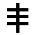 197
MannaMinistry of “The Two Witnesses: Revelation11”, “Eldad-Medad: Numbers11”, “Measuring Witness: Zechariah2 & Isiah19” and from GHalbyGHoran {“Companions of the Inscription-
أَصْحَابَ الرَّقِيمِ  of (18:9) and Poor People-مَسَاكِينَ, The Boy-غُلَامُ & The Two Orphan Boys-غُلَامَيْنِ يَتِيمَيْنِ of (18:60-82)”}  and also  {“Creature of the Earth  or  Dabbat Al-Ard - دَابَّةُ الْأَرْضِ : (27:82) & (34:14)”}
.
Genesis 11 and Q(2:102): The TowerWell of Babylon and Language
=#1ComfortingElderHourQ(6:163/39:12)-of-CowClock has Come from GHalGHalDan(7:9)قِل قِل-قُل قُل-قَل قَل-قال قالגַּלְגַּל-ing-GHALAMOSG2563ΚάλαμοςالْقَلَمِAsuraAhh#68 and so they Attacked with Fool ΩOmmmعمقעָמַקॐSoundingلَّهُ خُوَارٌ-بِصَوْتِكَQ(17:64/20:88)-Power] and We Sent upon them a WindAhhرِيحًاרוּחַRuachyBreathTabriziBreeze and Armiesجُنُودًا [Consisting of BirdyFowls and Akhiअहीاهریمنאֲחִ֤י.אֲחִימַן-y-HellWhalesتِنِّينתַּנִּיןGen.(1:21/14:13) of ثَقُلESHKOLH812אֶשְׁכֹּלاِشْكالRiverQ(2:249)Genesis(14:13) and AnerעָנֵרاَنرनारीGenesis(14:13)Energy-ic-AngelAhhs &FireTonguesمَلَائِكَةٌ غِلَاظٌ شِدَادٌQ(66:6)الزَّبَانِيَةَזְבַןQ(96:18) Who Were/Are/WillBe ConfederateAhhבְּרִיתGenesis(14:13) with AbrahamAhhy ElderHour & His MuhammadAhhy  CowClockMate] that you[=ordinary-infantry of ArmyAhh of EySaAhhعیسی-y DinDISKH1777الدِّينِדִּין of EySlamSalemשָׁלֵםالْإِسْلَامُQ(3:19Ahh)=Genesis(14:18)] did NOT see [with two eyes Due to the Blessed BlindnessJohn(9:39) & Innocent ClosenessJohn(9:39) of your Third-Ajna-Eyesچشم غیب.חַשְׁמַל]. And Ever is Allahالله, of what you do, Seeing [Through His EySaAhhy SalaamScreen]. Q(33:10) [Krishnian Confederacy of  10000 soldiers and their FleshyPhilistines=HeavyShaolinGurus can cross the two meter wide trench that EySlamoChristian ArmyAhh had dug around city of Madinah=Yathrib in less couple of hours. However, if their unsuccessful siege have lasted for Four Weeks it is DueDew to David-Like ResistanceAhh of MannaMushroomMasters, Christian Giants and Zion-y Zoroastrians like Salman The Persianسلمان الفارسي who were in MuhammadAhhy ArmyAhh of ChristKarimy KingMaalikمَالِكُמֶ֫לֶךQ(43:77)MelchiZedekAhhمَقْعَدِ صِدْقٍQ(54:55)מַלְכִּי־צֶ֫דֶקGen(14:18) of Heaven&Earth. The trench is just there as a delaying obstacle so that BitterBitumens= مَارُوتَמָרוֹתमरुतMarutyMarrows=MagogyMagicians and MiracleWorkers=SweetSERESHTسرشتΧριστसार-y-Sirs=SABAالصَّابِئِينَTsebaoth-ian-OliveOils can Drop their Kundalini Staves:Serpents:Venoms and Start the Real Battle in Nataphنُّطْفَةٍנָטַףת-y RealmOcean of Malkuthמַלְכוּתمَلَكُوتُ-y-GalileeGarden. That is Where, Remembrance Rock Ring Bells that: RememberAhh] When they[=Anakim-y Ants with Atef Crowns Of MaatMarootMarutMarothH4796מָרוֹתمَارُوتَमरुतQ(2:102)-y Feather=FlyingVimanaApes which Are Lifted by their CrocodileCavalryبِخَيْلِكَQ(17:64)سوسمارסוּסIsaiah(2:7)] Came at You from Aboveمِّن فَوْقِكُمْ You [Higher Egyptمصر علیا         ] and from Below You [Lower Egyptمصر السفلى      . ShaphalH8217أَسْفَلَ مِنكُمْשָׁפָל], and when Eyes Shifted [in Fear], and Hearts Reached the Throats and you Assumed=Zen禪تَظُنُّونَ-ed=Guess-ed about Allahالله [various] Assumptions=StinkyGuessGasses. Q(33:11) There the Believers were TEST-ed and Shaken with a Severe Shaking. [Contrary to conventional opinion of Scriptural Scholars, These Severe Earthquakesزُلْزِلُوا زِلْزَالًا شَدِيدًا are NOT related to “physical hardship of the battle field”. They are Real {“VrilVibrations=phaRAOhفِرْعَوْنَפַרְעֹהH6547-y RaashH7494رِعْشَةרַ֫עַשׁ-s from Ra’ahA.P.H7451راعَרָעGenesis(2:9)فפַּ.רְעֹהراعَ.ون-رَعْدٌ Tree of EVIL-Siddhartha or RoaringRodsThunderbolts”} that are JinnJet-ed out from the Vajraवज्रVazraوزراGorzگُرز-es-&-GadaगदाغُدهPinealGlands of Aviating Apes of  AbaddonABuddhanאֲבַדּוֹןبوئیتیἈβαδδώνबोधिBadlyBuddedBodhiبُت بد بادَ بَاطلBody. When these Taoist Zombies would do Tao= 道טאוطویTaijiTaghutA.P.Chin.طاغوت太极تاج=ErectAtmanPolesJacksToward(OsirisianBraHamanهَامَانَ:NorthPoleBlackHole)Q(28:38) or would ClimbToTheirPomPomChambersچنبره ChedersEzekiel(8:12)مُخَدّر خَدَرחֶ֫דֶרBinduBamahsبامבָּמָהCeilingsNum.(33:52)שָׁקַףالسَّقْفُQ(16:26) by TurningתּוֹעֵבָהTheir تَعِبَBacksEzekiel(8:16) Against GOD&HisGodlyGlassHekalهَيْكَلהֵיכָל, THEN they would Wrap, Curve, Globe & Interiorize the Mamreמַמְרֵאمَمَر-y-Membrane::Malkuthמַלְכוּתمَلَكُوتُ-y-Plane Around their UnderIndra-ed Insight=SamadhiसमाधिثمودQ(7:73 /9:70/11:61,8,95/14:9/17:59/22:42/25:38/26:141/27:45/29:38/38:13/40:31/41:13,17/50:12/51:43/53:51/54:23//69:4,5/85:18/89:9/91:11)-ic-Sightधीدیدδίδωμι so that they could Write:HeavenlyHack☰乾כּוּןکون with their ReikiQiالْغَيِّ氣Vrils::Qigong氣功غَيّQ(2:256)-ian-JinnJets on the Reading地یکونIcon☷Surface of the DMT-Dome-Of-Holy-Smoke with 64 Hexagram-ic Modes of Vibration. When they do these ReikiVril Releases or Castings أَلْقُواof {RudraRopes&Stavesأَلْقُوا فَإِذَا حِبَالُهُمْ وَعِصِيُّهُمْQ(20:66) or SerpentineNataphsنُّطْفَةٍנָטַףת or TonsOfSaltWatery TanninتِنِّينתַּנִּיןTarExod.(7:9,10)-Gen.(1:21)} or EmptyingThrowingPukingDischargingفَقَذَفْنَاهَاQ(20:87) the VenomousDroplet of their {HedjetهَجّىHats::PhrygianCapsפָרַקفَرّغφάραγξ::Gillul گلولهגִּלּוּלִיםआलोल-ed-BaalBalls::Manipura-y-Gemstones::AnvilLoadsحَمُولَةًQ(6:142)::DungBeetle-y-BaalBalls::Vajraवज्रVazraحُمِّلْنَا أَوْزَارًاQ(20:87)-y-GoldenQiChiالْغَيِّ氣Energies::Maya Mercuries, THEN they could GenerateFabricateصَنَعُواQ(20:69) enough Gog-ian Gravity and مَارُوتَמָרוֹתमरुतMaruty-y Mass that Wraps & Enfolds the MembranePlane around their Barren BlackHole to the Point that even MosesAhh became Afraidفَأَوْجَسَ فِي نَفْسِهِ خِيفَةًQ(20:67).] Q(33:12) And [Remember] when the Hypocrites and those in whose Hearts
“Babylonian Sorcery” , “Post Flood Perversion” , “TowerWell of Babel” , “Gog&Magog”  based on [Q(2:102) & Genesis11] and their Complementary Verses  :
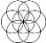 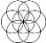 198
MannaMinistry of “The Two Witnesses: Revelation11”, “Eldad-Medad: Numbers11”, “Measuring Witness: Zechariah2 & Isiah19” and from GHalbyGHoran {“Companions of the Inscription-
أَصْحَابَ الرَّقِيمِ  of (18:9) and Poor People-مَسَاكِينَ, The Boy-غُلَامُ & The Two Orphan Boys-غُلَامَيْنِ يَتِيمَيْنِ of (18:60-82)”}  and also  {“Creature of the Earth  or  Dabbat Al-Ard - دَابَّةُ الْأَرْضِ : (27:82) & (34:14)”}
.
Genesis 11 and Q(2:102): The TowerWell of Babylon and Language
is [DoubtFool] Disease said, "AllAhh and His [Melchizedek-y] MessengerAhh did not Promise us except Delusion,". Q(33:13) And when a [Foamy] Faction of them said, "O people of Yathrib, there is no StabilityPlacePositionMaqomمَقَامَמָקוֹם for you [here because Pharaonic Apes have TaoTower-ed the Plain from Top & Bottom; so You & Your Godly Position are Kicked out of their Samadhic Sphere and they can Exert any Cursed Kind of Read & Write Upon their Gog-Globed  64TetrahydronGrid], so Return[&Collapse into their VanityGravity]." And a party of them asked permission of the ProAhh-Phet, saying, "Indeed, our Housesبُيُوتَنَا[=Maqomمَقَامَמָקוֹם-s=Chambersچنبره=TryptamineTents= Chedersمُخَدّر خَدَرחֶ֫דֶרBinduBamahsبامבָּמָהCeilingsשָׁקַףالسَّقْفُ] are Exposed=Bareعَوْرَةٌ [in 10 Dasharathaदशरथ-y Directions that are Directly Under Deshretדּוּשׁداس-y Dashes of בֹּעַזبَأْسٍ شَدِيدٍBoazQ(27:33)-y-YinMoonSickle of their LowerEgypt and with that Iron-ic Pinakaपिनाकفنگ風Feng-y-WindBow, their Higher Egypt can Release Ashtray Arrows of FlatulenceGas and ToxicThunderbolt at our Positions]," while they were Not Exposed. They did Not intend except to [Cowardly] Flee [to FartFool FurrowPhrearG5421φρέαρفِرَارًاRevelation(9:1) of BuddhaBeast]. Q(33:14) And if they had been Entered[=Subjected to JinnJets of SaltWater=TanninتِنِّينתַּנִּיןTar that are SpurtedأَلْقَوْاQ(7:116) from Chartomחַרְטֹםخُرْطُوم-y-ElephantTrunksHosesRopesحِبَالُهُمْH2748-Q(20:66)] upon from All [Surrounding 10 Dasharathaदशरथ-y] DirectionsDiameters= أَقْطَارِهَا=أَقْطَارِ السَّمَاوَاتِ وَالْأَرْضِQ(55:33) [of AkashicSpace=Higher&LowerEgyptEarth] and then they had been asked to SeditionFitnahBetrayalTreachery [like Coward Muslim Governments that are Dajjal-ic-Kali Complying with Piss Deal Of Century with Talmudic Israel of Jewish Taoists; or like CowardQueerChurches that have Buckled under GayMarriagePressure of AshtottaraShatanama=Ishtarهشت8अष्टोत्तरעַשְׁתָּרוֹת+100ShaTaNaMaशतनामानिصدنام=108=ShivaShakti], they would have done it and Not hesitated over it except briefly. Q(33:15) And they had already Promised AllAhh before Not to Turn their Backs [to AllAhh and His EySaAhhy HeikalهیکلהֵיכָלAhh] and flee. And Ever the FaithFullNess=Responsibility to [EySaAhhy AhedעהדعَهْدُAhh=ChristKarimy Covenant=]Promise[Priest] of Allahالله will be Questioned. [Before Going to The DavidAhhy Example, let me ReMind the Reader that After the Hypocrite Noise of ArmyAhh of EySaAhhy EySlam of AllAhh is FilteredSievedCleared from The WonderFull Words Who are PATIENCEأَفْرِغْ عَلَيْنَا صَبْرًاPouredQ(2:250/7:126) and ShekinAhhسَكِينَتَهُShoweredأَنزَلَQ(9:40) and SweetSERESHTسرشتΧριστसार-Soaked, THEN ChristKarimy CarouselDisk or Cowmmand Center-ing WordLogosClaimAhhكَلِمَةُQ(9:40) of Allahالله or His EySaAhhy-OrderAhh = (AdonH113אדֹנִ֗DinH1777الدِّينِדִּיןQ(1:4))-y-AdhanExonAhhH238/G1832أُذُنאֹזֶןοὖς-אדֹנִ֗إِذْنِἐξὸν Who Controls ALLجَمِيعًاWHOLEכֹּלكُلٍّQ(18:84/2X18:83/39:67) of The CausalCords of WaterWordsكَلِمَةَ الَّذِينَ كَفَرُوا و آمَنُواQ(9:40) on CylindricalSurface=FirmamentalParchmentپارچه=Vritra-y-Vortexवृत्रوَرْطَة=EnvelopingExpanse=Nataphنُّطْفَةٍנָטַףת-y-Whirlpool-of-قَرَارٍ مَّكِينٍFirmlyذَاتِ قَرَارٍ وَمَعِينٍQ(23:13,50)Jachinיָכִ֔יןكِتَابٍ مَّكْنُونٍQ(56:78)-ed-BoazCorneaDiskPupil, would Simply Lower=TeleZoomOutShaphalשָׁפָל جَعَلَ كَلِمَةَ الَّذِينَ كَفَرُوا السُّفْلَىٰ the Wicked WaterWords of Vishnu VipersQ(9:40) by Elongating their CursedCausalCords and Dipping them in the Boiling Excrement of Sahasrara Sewerage that is Talked about in their Taoist Talmud. In other WineWord, Logos-y-Word of GOD that is JachinFix-edBy BeHolding THE TOP DISK & 7 Stars-Rev.(1:16) as Boaz-y-Barzakh=CarouselyDiskCapstoneRev.(1:16) AtTheMostHighوَكَلِمَةُ اللَّـهِ هِيَ الْعُلْيَاLAdon-y LevelQ(9:40)=Elyon-y-Elevationעֶלְיוֹן.اضْرِب بِّعَصَاكَ الْحَجَرَ إِنَّكَ أَنتَ و الْحَجَرَک الْأَعْلَىٰQ(2:60)+Q(20:68)  of EarthlyPotteryPit=LowestAkashicSkyالسَّمَاءَ الدُّنْيَاQ(37:6/67:5), Eradicates the Nirvanic Noise of ABuddhanאֲבַדּוֹןبوئیتیἈβαδδώνबोधिBodhi-c Apes that are Attacking to Adam-y ArmyAhh at their LockedLevel By Extending the Kundalini Cord of Hanging Dungs and PlacingجَعَلَQ(9:40) their Venomous WaterWords Down/Out/Under the Holy Horizon of Blessed Humans and Breaking their LockedSiege and then Dipping the Jewish Junk into their Jezebelian ZobalZebulA.P.H2083زُبَالَةזְבֻלزَبَّلَ=Rama RatHole of Krishnian Cockroaches. CONTRARY to OmmmPowered Shamanism of Krishnian KingKongs, Insecure Egos and Survivalist Psyches of the Frightened Apes that {“LiftEatDrinkCarryحَمُولَةًQ(6:142)   Vajraवज्रگرزVazraحُمِّلْنَا أَوْزَارًاQ(20:87/16:25)-y-Thunderbolts::GoldenQigongالْغَيِّ氣功Q(2:256)Energies::VrilSexFires::Ra’ahRoarRaashH7451/94رِعْشَةרַ֫עַשׁ-ing-Rodרָעדرَعْد-s with phaRAOh فِرْعَوْنَפַרְעֹה-y BaalBalls on Top of them”} in order to Secure themselves in Sapiosexual Amazon Jungle of AnuHanuman, PowerFREE Adams of CowChrist are AmenSecured.
“Babylonian Sorcery” , “Post Flood Perversion” , “TowerWell of Babel” , “Gog&Magog”  based on [Q(2:102) & Genesis11] and their Complementary Verses  :
199
MannaMinistry of “The Two Witnesses: Revelation11”, “Eldad-Medad: Numbers11”, “Measuring Witness: Zechariah2 & Isiah19” and from GHalbyGHoran {“Companions of the Inscription-
أَصْحَابَ الرَّقِيمِ  of (18:9) and Poor People-مَسَاكِينَ, The Boy-غُلَامُ & The Two Orphan Boys-غُلَامَيْنِ يَتِيمَيْنِ of (18:60-82)”}  and also  {“Creature of the Earth  or  Dabbat Al-Ard - دَابَّةُ الْأَرْضِ : (27:82) & (34:14)”}
.
Genesis 11 and Q(2:102): The TowerWell of Babylon and Language
That is Why Light-Loaded Adams would Enter with NO Power and NO Vajra Weight to Victorious Wars Against these Insecure Anvils, Giant Egos, Kundalini Yogis, Shiva Chimpanzees and Survivalist Psyches with Fittest Forces and Myriads of Chameleon-y ColorsFormsGunasगुणگونه&ShiftingShapes and THEN TheyDay=(Mu')Aminun المؤمنونAssurAhh#23 would Win them with One WordAhh of AmenAhh to AllAhh and His EySaAhhy Immuneالْأَمِينאָמֵן רוּחַالرُّوحُSystemQ(26:193). That is Why we are Told Again and Again in Trusting Human’s Salvey Scripture that {“our Battle and War with these Insecure Sodomites, VajraWeights of OmmmPowered Powerlifting and YogiYeast of Dadhichic Dough is NOT our Battle and War, But It is The BismillAhhy BattleAhh and Vritra-y WarAhh of AmenSpiritAhh of Allahعَلَى اللَّـهِ فَلْيَتَوَكَّلِ الْمُؤْمِنُونَ وَكَفَىٰ بِاللَّـهِ وَكِيلًا Who "ICXC-NIKAνικάωناکارNAKARنَكِّرُواQ(27:41)"-s them”}Exod.(14:14)-2Chron.(20:17)-Deut.(1:30/3:22)-Isaiah(41:10/45:2)-1Timot.(6:12)-Psalm(18:39)-1Sam.(17:47)-Q(3:139/14:11/22:40/33:48)-&-Zechar.(4:6).]…….. 1Samuel(17:1) Now the [Fleshy]Philistinesفلسפְּלִשְׁתִּי [with Thick Scales of KundaliniClayClod and Electromagnetic ShellsFields of Toroidal Qigongالْغَيِّ氣功 and BlackEnergy-ic TombStones of Manipura-Emerged-MargaritésMarjansالْمَرْجَانُμαργαρίτηςمَّارِجٍ مِّن نَّارٍCoralsQ(55:15,22) and JinnyJunks and ScrapMetals of SaltWater-y Sea=JunkYard=BackYard=Wilderness= MidbarH4057מִדְבָּרدُبْر-أَدْبَرَ-مُدْبِرِينَQ(27:80/74:23)=KrishnaQliphoth,  that are Shivaशिवाשָׁוֵהالسُّوءِשָׁוְא-Sewedثِيَابٌसिव on them] Gathered Together their Armies [of YogiMonkMole, JewishJaguar, ApishRabbi, KabbalisticChimera, ReikiGorilla and their Rudras, Maruts, Makaras, CrocodileCavalriesسوسمارסוּסبِخَيْلِكَQ(17:64)-Isaiah(2:7) and Tanninتِنِّينתַּנִּין-y-Whales Exod.(7:9,10)-Gen.(1:21)] to Battle, and were gathered together at [Iron] ShakheShochohH7755-4שׂוֹכֹהشاخهBranchHornRodFeetDan.(2:33) [of HellHoleBody=سکوSekuP.H7906שֶׂ֫כוּ1Sam.(19:22) DugPitPlatform that is Fool of ShuachA.H7743שׁ֫וּחַساخَShachathP.H7843שָׁחַתسوخت釈Burn-ed-शाक्यShakyaFuelPsycheShaktiशक्तिسگی], BelowאֲשֶׁרUnderFootاثر of YahudAhhיְהוּדָה-y-Headlight, & Pitch-ed-At [7X7=49מָרוֹתMarud]GanaChanahH2583मरुद्गणماروت خانه-s [that are ParasiticKali-Sticking to Innerقُرًى ظَاهِرَةًSurfaceQ(34:18)] of [SULTAN-SukH7753ساختمانשׂוּךְ-ed:] Shochoh[:Cylinder:Winepress that like a Thin Film is MoonBook-(EnTWIN-ed:TUWA-edתָּוֶךְتوی:TWIST-ed:طَوَّاءTIE-edطَوِيّة道טאוTAO-ed:يَوْمَ نَطْوِي السَّمَاءَ كَطَيِّ السِّجِلِّ لِلْكُتُبِ (مَطْوِيَّاتٌ Q(21:104/39:67) from its Dhruvaloka All the VainWay Down] to [its Satyaloka=]AzekahH5825עֲזֵקָהعَزْق[=کونیCanaanite CommandCenterNumbers(13:29)=GoldenQiqong-y-SonarDan.(2:32) that is by the HellishSaltySeaNumbers(13:29)=CuntCoastOfGalileeGarden=EarthlyWOMAN Fool], of EphesDammim=FecesالْفُسَاءِאֶפֶסEnd:Lowest-Of-BloodBitumenPaste. 1Samuel(17:2) And SaulAhh and the [MannaMoonic Mushroom Masters=]Men of EySsRaEl were Gathered Together, and Pitched by the ΩOmmmعمقעָמַקॐValley of Elahالهאֵלָה, and Set the BattleمَلْحَمَةמִלְחָמָהMalhamah in [Aerial] Arrayעָרַךְمَعْرَكَة Against the [Anakim-y AntsAsuraAhh#27=]Flesh-y-Philistines [in BabelBoreHole=BethShemeshבֵּית שֶׁמֶשׁبیت الشمس-y EyeSpringعَيْنٍOf הָםཧཱུྂ༔Hummmहूँ חַמָּحَمِئَةٍ-ing-MudQ(18:86)=HeliosShaft-of-HarootCautesSunriseשֶׁמֶשׁ.مَطْلِعَ الشَّمْسِQ(18:90/27:24)&MarootCautopatesSunsetשֶׁמֶשׁ.مَغْرِبَ الشَّمْسِQ(18:86/27:24)]. 1Samuel(17:3) And FleshyPhilistines[=JewishIsraelis] Stood on a Mount[MeruमेरुAmeretatAvestaامرتاتMarothH4796מָרוֹתمَارُوتَमरुतQ(2:102)] on the one [Jordan] side, and [Palestinian Pearls of] EySsRaEl Stood on a Mountain on The [YerichoYareachיְרִיחוֹ-יָרֵחַ-رُخَاءً-الرُّوحُRuachRockQ(26:193/38:36)-ed=MoonFaced=LoveLighted=RavanaAhh-ed] Side: and there was a Valley [of Fecesالْفُسَاءِאֶפֶס:EphesDammim:Blood] between them [so that Defeated Shamans of Either Side that have been Sticking to the Cylindrical Parchment of Firmament and then have Lost their ExposedعَوْرَةٌBaredQ(33:13) Grips=HousesبُيُوتَنَاQ(33:13)=MaqomsمَقَامَמָקוֹםQ(33:13)=ChamberچنبرهTents=Chedersمُخَدّر خَدَرחֶ֫דֶרEzek(8:12)=NataphCordسَبَبًاHoldsQ(18:84) =BinduBamahبامבָּמָהNum.(33:52)=3rdEyeCeilingשָׁקַףالسَّقْفُ-sQ(16:26) would Fall to the Air-Grave-y Center of Winepress-y-Whirlpool]. 1Samuel(17:4) And there went out [=Tryptamine TrippingجَاءَتْQ(27:42) out of their MarudGanaमरुद्गणماروت خانه-y-StrongHoldsNumbers(13:28)] a [Chimpanzee] Champion [like Yogi Yogananda] out of the [Krishnian] Camp of the Flesh-y-Philistines, named Goliath of Gaut[amaگودगौतम Γεθ גַּתH1661-y-GoatPitGethSémani  of BuddhaBeast], whose HaughtyHeight:GobahA.P.H1363,61جَبْهَةגֹּבַהּجُبّة[=Flute-y-Frontline:KundaliniColumnRopeStaffNataphמַטֶּהمتّهExo(7:12)عِصِيُّهُمْQ(20:66)حِبَالُهُمْQ(20:66)=TianصَرْحًاTowerWellجُبّQ(28:38/40:36)=SekhemtiSamekhסמיכה‎سه میخDjed    ] was Six Cubits and a [Djed-y]Span=ZerethH2239זֶרֶתذره[=HollowHandbreadth-of-4FOUR-ElemntalFingersAir-Space-Earth-Water=נָבַבأُنْبُوب-עֲבִיغَبِيّHollowTephachA.H2947טֶ֫פַחطَفَح-Upon-Which-BrahmaSans. برهمברהמהब्रह्माBrahmanברהמןब्रह्मन्HamanSan.H2001הָמָןهَامَانُहामानQ(28:38/40:36)-y-JinnFireThumb-Sits-On-Different-(HamoonहमोनهامونהֲמוֹןHuman)-y-MudraMudModes        ].
“Babylonian Sorcery” , “Post Flood Perversion” , “TowerWell of Babel” , “Gog&Magog”  based on [Q(2:102) & Genesis11] and their Complementary Verses  :
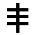 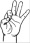 200
MannaMinistry of “The Two Witnesses: Revelation11”, “Eldad-Medad: Numbers11”, “Measuring Witness: Zechariah2 & Isiah19” and from GHalbyGHoran {“Companions of the Inscription-
أَصْحَابَ الرَّقِيمِ  of (18:9) and Poor People-مَسَاكِينَ, The Boy-غُلَامُ & The Two Orphan Boys-غُلَامَيْنِ يَتِيمَيْنِ of (18:60-82)”}  and also  {“Creature of the Earth  or  Dabbat Al-Ard - دَابَّةُ الْأَرْضِ : (27:82) & (34:14)”}
.
Genesis 11 and Q(2:102): The TowerWell of Babylon and Language
1Samuel(17:5) And he had a KobaKoobeP.H3553کوبهכּוֹבַע={Helmet=Mace::BaalBall::PinealPomPomGlandOf(HedjetهَجّىHat-PhrygianCapפָרַקفَرّغφάραγξ)::AnuHanuman-y Gadaगदाغُده::RoundGillulگلولهגִּלּוּלִיםआलोल::VajraVazraGorzSans.P.(20:87)گُرزवज्रوزراAvesta} [by which Magog-y Guru Koobکوبیدن-s:Hits the Thin Film of Firmamental Parchment=M-Membrane of String Theory on its BlackMatter-y-Side=BitterBitumen-y-Side=مَارُوتَמָרוֹתमरुतMarutMarrow-y-Side=SaltWater-y-Side in order to Make Reptilian Ripples that Detach the Sticking StringNataphs of String Theory from MaConedقَرَارٍ مَّكِينٍMembraneQ(23:13) on which they are Mekonahמְכוֹנָה-ed-PlacedBased. KobaKoobe-s or BaalBall-s or Hedjet-y-Maces or Vajra-y-Gada-s are Made in Horus-y HigherEgypt by Barack Hussein OmBaMa’s Permission because they are simply Sacks of SaltWater=DiamondDrillBits that are Fooly-Made at HigherDeeper Loka-s/Lodge-s/Pura-s of CanaaniteکانیMINERAL-CanyonNumbers(13:29) like SatyaLoka:SatyaBagechaBigahBaguaבִּקְעָהباغ-بغاءबगीचा八卦= Puranaپیرانपुराण-y-PigGardensجَنَّتَيْنِQ(34:16-18) which are Located by CuntCoast of SaltySea:GalileeGardenNumbers(13:29). KobaKoobe of 170-centimeter-tall YogiGuru was] of Brass:CobraCopper:PureFilth:Nahasنحسנְחשֶׁת[:EgyptianSunDiskOfHathor&Ra] upon his head, and he was Clothed with a [ShivaशिवाשׁוֹאالسُّوءِH7722-Sewedثِيَابٌसिव] {“Coat= ToroidalField=ElectromagneticCirculation=ClosedLoopKundaliniFlow=OmmmSoundingSirenسورن=SarayanShiryonA.P.H8302שִׁרְיוֹןسَرَيَان=RotaryCurrentOfMercurialMayaMirageSarabilשרבسَرَابِيلَ-y-AuraOfHariHeatWaveسَرَابِيلَ الْحَرَّ وَ بَأْسَكُمْQ(16:81/18:90)”} of {Mail=TwoScalesShells=QasQesethH7198,93קַשְׂקֶשֶׂתقوس قوس=Two.بَيْنِ أَيْدِيهِمْ سَدًّا△& .مِنْ خَلْفِهِمْ سَدًّا▽Q(36:9,45)
Barriers=Two(Yesodالصَّدَفَيْنِ יְסוֹד)-y-BowsArcsAt         }; and the [Qigong-ian] VenomWeight:AgnicIgnition:FirePower:BatteryCharge=ShacklingMiShqalמִשְׁקָלA.P.H4948ثِقَل of his [शाक्यShakyamuni] CoatToroidalField was FiveThousand5000 [Shocking] Shekelsשֶׁקֶל of [Shaktiशक्तिShiqqutsH8251,63سگیשִׁקּוּץPsucheG5590ψυχήPsycheSEX釈-ic] CobraCopper [that GuruVampire had Swallowed from PsychePasteRiver of ShacklingثَقُلESHKOLH812-811אֶשְׁכֹּלاِشْكالHeavyShapes=Num(13:23)Q(2:249)]. 1Samuel(17:6)And he had {“Greaves=WingedSandals= Talaria=SahasraraVoidAt(ManipurayArchedSole)OfTheFeet=MitschahA.P.H4697موضِحةמִצְחָה-مُوضَحRadialOpeningAppearance::SpreadedForeheadMetsachH4696מֵצַחموَضَّحOfFeet Flattening=TwoClayFoolySpreadCarpetsSolesOfFeetKaphH3709כַּףكَفJoshua(4:18)=DustyWingedSandalsNaughtyNaalsH5275נַעֲלָהنَعْلExodu.(3:5)=EgotisticalEagleFeathersOfIda&Pingala =TwoHamsaVoidsEyesOnForearms&ShinsQ(75:29)שוקהSaghQ(27:44)سَاقَيْهَا-of-StinkySwastika✡שִׁשֵּׁאתִ֔יךָسَوَاءِ سِتّ تیکهस्वस्तिकEzekiel(39:2)”} [that are PluggedOff=PulledOut=TakenOff كَشَفَ=WashedالْأَبْتَرُQ(6X18:3)&KippuredكافُورכָּפַרQ(76:5)OffByKAWTHAR’sAetherAhh=DoucheH1740דּוּחַدوش2Chron.(4:6)اِنْحِطاط-حِطَّةٌQ(7:161)רָחַץرَحَض2Chron.(4:6)-ed-&-(Plunge:TabalH2881تَبَلטָבַל) –edJoshua(3:15)-At-MoltenSeaلُجَّةًمِّن قَوَارِيرَ-of-SweetSereshtRev(4:6)-Kings(7:23)-Q(27:44)=CypherShopharH7782שׁוֹפָרصَفَرZero-ed-&-NashalH5394נָשַׁלنَسَلExodus(3:5)-ed-&-NathaqH5423נָתַקنَتَقَPluckTear -ed-OffJoshua(4:18) For Hamas & Hezbollahy WarriorWords and Hajji Pilgrims Who EnterAhh to Heavenly EySaAhh-ArkAhh of AllAhh; However as for this Power-Hungry Yogi Guru or Goliath-y Ego Bomb of Ill Insecurity that from HariHead to TaoistToe has been Shiva-Sew-ed with Qigong Filth and Jinn-Junk Jewelry, his Tar-Dipped Talaria or KundaliniClay-Sandals were] of [Heavy Manipura-y] CobraCopper upon [ArchedSole:EnergyPocket of] his Legsרֶגֶלرجل, and a {““Target=RedDeshretדּוּשׁداس=ScarletSpear Jevelin=Muladhara-y-Pinakaपिनाकفنگπνεω風Feng=易經 I-Ching-Stylus=(KidonH3591כִּידוֹןChodanP.چدنCastIron)-y-(Elamעֵילָםلَمّलंعَلَم:Proboscis:ChartomH2748خُرْطُومחַרְטֹםTrunk)= (IronBarzelP.H1270برزلבַּרְזֶל)-y-(QAYINH7013,14-H7069Κάϊνקָ֫יִן-er::QanahA.P.E.H7069קָנָהقِنَا'GAIN'-er)=DarkEnergyScooping-YinMoonSickle=PiggyPlowshare=Blacksmith-y-Etching कृष CREScent=KRISHNAकृष्णخراشחָרַשׁSCRATCH-ing-ScytheSekhemtiسیخשׁ֫וּחַ””} [that is Made in LowerEgypt, was] of [Converted] CobraCopper [to CastIron which is Yesod-ed] between his ShoulderBladesکتفכָּתֵף. 1Samuel(17:7) And the “ArrowLineRange:JumpingProjectile:ChetsA.P.H2671خيز.خطחֵץ” of his {““SpearPinakaBowDeshretProboscis:Chameleon Tongue:Thunderbolt-Discharging-ChanithKhonatA.H2595חֲניִתخُنَّةNasalSnuffle””} was like a {““Weaver's Beam=(AragRajA.P.H707אָרַגرَجَّ-اِرْتَجَّ)-ed::(WaverOscillateFluctuateZigZag)-ed  -(ManorMonavarA.H4500מָנוֹרمَنَار.مُنَوّرBeamBeaconThunderbolt)””}; and [BeamBeacon-of] (BlackGammaRay::DarkEnergy::BitterBitumen::MagogyMatter::HariHeatالْحَرَّQ(16:81)::
LehabahH3852لَهِبَלֶהָבָהFlameQ(77:31)::JinnJet::NeuralFire) [that could be DischargeFlash-ed from his BaalBall to] his {“Muladharaमूलाधारمولد-y-Sickle::BoazבֹּעַזبَأْسَكُمْQ(16:81)-y-Bow:: Spear::ChanithKhonatA.H2595חֲניִתخُنَّةNasalSnuffle”} Weighed=Had-A-(FireFlux=CursedKundaliniCurrent=FlatulentFlow=EmptyEvilEyeGazeGlow) of Six Hundred [Problematic-&-Ugly-&-Shackling-&-ثَقُلESHKOLH811,2אֶשְׁכֹּלاِشْكالHeavyShapes=Num(13:23)Q(2:249)-y] Shekelsثَقُلשְׁקָלִ֖ים of Ironبرزلבַּרְזֶל: and one [CrocodileCavalryسوسمارَ.بِخَيْلِكסוּסQ(17:64)-Isai.(2:7) or
“Babylonian Sorcery” , “Post Flood Perversion” , “TowerWell of Babel” , “Gog&Magog”  based on [Q(2:102) & Genesis11] and their Complementary Verses  :
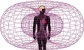 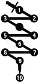 201
MannaMinistry of “The Two Witnesses: Revelation11”, “Eldad-Medad: Numbers11”, “Measuring Witness: Zechariah2 & Isiah19” and from GHalbyGHoran {“Companions of the Inscription-
أَصْحَابَ الرَّقِيمِ  of (18:9) and Poor People-مَسَاكِينَ, The Boy-غُلَامُ & The Two Orphan Boys-غُلَامَيْنِ يَتِيمَيْنِ of (18:60-82)”}  and also  {“Creature of the Earth  or  Dabbat Al-Ard - دَابَّةُ الْأَرْضِ : (27:82) & (34:14)”}
.
Genesis 11 and Q(2:102): The TowerWell of Babylon and Language
Merkaba-Horse or Makaraमकरمَكَرَ-y-BoatCarrier or JinnyWhaleGen.(1:21) or Dagonדָּגָה-y-RudraGen.(1:26) or Sentinel] TsinnahA.H6793צִנָּהصِينِيّةShield-Bearer went before him [like That of DavidAhh1Samuel(17:22) before the Battle with UnCircumcised Philistine.]………[After (1) Yogi Philistine with a ThickTorodial-FieldFlesh has Sited-in-Psychedelic-SettingPlaceBoatMaqomeقَبْلَ أَن تَقُومَ مِن مَّقَامِكَ=قَبْلَ أَن يَرْتَدَّ إِلَيْكَ طَرْفُكَQ(27:39,40) or has ShownPresentedStoodوَصَبיָצַב1Samuel(17:16) himself in KundaliniCanyon during FortyDays1Samuel(17:16) which comprises of at least 40/(5Days)=8 SomaPsilocybinSessions=8 ThroposθρωποςطرفTrips given the fact that Average Psilocybin/LSD Tolerance Period is about 5 days (GiantChunks of JinnJunk that had AttackedQ(33:9) to MuhammadAhhy Campمِّنَ الْجِبَالِ أَكْنَانًاQ(16:81) On EySsRaEl-y JinnMounts of AmenAhhySecurityQ(33:9), where Going to their 49 مَارُوتَמָרוֹתमरुतMarudGanaमरुद्गणخانه-s for 27 Days through which one GalileeGarden-ic Guru=Manipura-y  DungBeetle has had enough time to MushroomTrip=Attend their BitterBitumenBarracks for at least 5TimesTrips::(27/5)); and After (2) DavidAhh Takes RoastedקָלָהقُلِيَMushroomCakes=HalalMannaMeatלֶחֶםلحم1Samuel(17:17) for His Battling Brothers and Takes Fresh&SpecialCheeseחָלָבحَلِيب-Smelling-CubensisCaps=CowChrist’s-FreshMilkCreamخامهחֶמְאָה1Samuel(17:17) for MannaMoonic MasterSirسرשַׂר= =שָׁאוּלطَالُوتُSaulAhh of Warriors; and After (3) By means of an EnergyTransfuse=ReikiPollination, SaulAhh  SendsShootsFourthTransfusesPours=SpiritTransfers=NathanH5414נָתַן-s1Sam.(17:38) His Cleared ElectromagneticFieldFlesh=TorodialThickness=LoveLightسَرَابِيلَClothingلباسלְבֵּ֨שׁ=Medadמַדمَدَد-ed-&-Stretched-InkArmour1Samuel(17:38) and His QobaH6959 /H1375קוֹבַע-قبهגְּבִיעַ1Samuel(17:38)KobaKoobeH3553کوبهכּוֹבַעCupolaMace::PinealPowerBallگُرزवज्रوزرا to DavidAhh and He PukesPoursOutDischargesסוּרشره1Samuel(17:39) Them BECAUSE He Says that He has NOT {“TestedTriedTaken&Then&PurifiedCleanedSanctifiedDistilledRefined=NasahNazahA.P.H5254נָסָהنَزّه-مُنَزَّه”} 1Samuel(17:39) Them, THEN …… ] 1Samuel(17:40) He Tookلَقَّحَלָקַח His {“StaffAhhProboscisPipette=HeartMast=LookingArticle=EyeBowlPot=ΚάλαμالْقَلَمِGHalGHalقُل قُلגַּלְגַּל-ing-MaqqelahMoghlatH4731מַקֵּל.مُقْلَةُ العَيْن-مُقِل-مَقَالة”} of His {“HamsaHand:PalmPot-CavityVoid:BenignHamsaEyeRoom=CollectGrippingGhorfatGereftA.P.Eگرفتגרףاغْتَرَفَ غُرْفَةً بِيَدِهِQ(2:249)=Anterior&PosteriorChamberالغرفة الأمامية الخلفية”}, and then [WITHOUT DrinkingEatingفَمَن شَرِبَ مِنْهُ فَلَيْسَ مِنِّي وَمَن لَّمْ يَطْعَمْهُ فَإِنَّهُ مِنِّيQ(2:249) the PigPiss=PotPaste=शक्तिShakticShiqqutsH8251,63سگیשִׁקּוּץψυχή釈=Shakyaशाक्यSEXcretion ShekarH7941سَكْرَةשֵׁכָר.=BurntFuelשָׁחַתسوخت=PsycheLeftOver=ManiPuraSa.मणिपूर’s-(GethSemaneSemenShamanG1068Γεθσημανῆ-גת שמניםسَمْن)-ic-مَنِيّMannaiSpermNataphنُّطْفَةٍ and by HangingTakingلَقَّحَלָקַח from SoularStaffAhh or BismillAhhy BeakAhh or LoveLightFull RayRope of HaomaAhhAvestaهَئومهHaimaG129αἷμα-y-HomaBirdAhhهما-طائر الهوما of FireAhhyThumbFinger Upon His FourFinger-y-HandShake=HollowHandbreadth-of-4FOUR-ElemntalFingers, He Went into TowerWell of BabelBorePit and] ChoseAcquired= BacharP.H977בָּחרبخر-ed=ScoopCutPlowEngrave-ed=AkhazH270אָחַזQ(2:260)فَخُذْ-ed:KarathH3772כָּרַתخَرّاطNum(13:23)-ed:Gripگرفتגרףاغْتَرَفَ غُرْفَةً بِيَدِهِQ(2:249)-ed for Himself [WITHOUT SwallowingQ(2:249),] Five Smooth StonesGarbageTranslation→CorrectedTranslation(A-HamsaChameshHandAhhH2568חָמֵשׁخمسة‎-חַמְסָהFiveFinger=4+(1CleansingPurifyingSactifying-FifthFireFinger-of-ChristKarim))-y-PalmPotPitVoid-That-Is-((KhalaghChalluqA.P.H2512-H2505חָלַקخلق-ed=DivideCreateBreakCompartmentalize-ed=FrackPhrygianCapפָרַקفَرّغφάραγξ-ed=Spell:HedjetهَجّىHat-ed)) [in order to FormBakeMakeCreateFashionمُّسَوَّمَةًQ(11:83) OneMasonicTombStone=OneBirmstone=One(5Layerسِجِّيلٍ-Stacked,Piledمَّنضُودٍ)&CookedKundaliniClayQ(11:82/15:74/105:4)=One Angelic&Anti(GayAnakimNephilim)MeteorAhhأَمْطَرْنَاQ(11:82/15:74)=OneAmenAhhedAnvilAuthorized-&-Registered-In-[Sultan-y-RegistryQ(55:33)=Binahإِمَامٍ مُّبِينٍImamQ(2X18:12)]] Out of THE BROOK::Nakhal H5158נַחַלنخلPalmConduitValleyOfEvil=NaharנהרنَهَرٍQ(2:249)River[and what is THAT BROOK? Eye will Explain Soon.], and Put ThemIt5LayeredTombStone in a Shepherd's Bag=KeliKaleP.H3627 كالاכְּלִיکلهUpturnedPotJar=HedjetهَجّىHat=PhrygianפָרַקفَرّغφάραγξCap=WaterScoopingCostrel which He had for ScoopingGatheringCollecting=YalqutA.H3219יַלְקיּטلَقَط-ing; and His {“BowCrescentCatapult:ProboscisPipette:Deshret:Pinaka:YinMoonSickle=DischargingHurlingTearingOutקַיִןSpearStaffSlingshot=QelaQalaMeghlaA.P.H7049,50قَلْع-مِقْلاعקֶלַע”} was in His HamsaHandAhh: and He Drew near to the Philistine…… [and After Saying 1Samuel(17:47) that “AllAhh Saves Not with Sword or Spear or Neural OmmmPowerment or Electromagnetic Charge, But By LoveLight Because Anti-Hate&KrishnaCurse BattleAhh Belongs to LoveLord” …..] 1Samuel(17:49) And DavidAhh Put His HamsaHandAhh in His HedjetHat, and TookImbued thence The [Masonic-CallCally-Registered Tomb]Stoneبناאֶבֶן, and Slang IT, and [SultanAhh-y PortalProjector of AllAhh’s Providence Glided IT in AkashicSpace to] SmoteSubdueConquer"ICXC-NIKA"NikaoG3528νικάωNakahH5221נָכָהNAKARناکار-نَكِّرُوQ(27:41)UNKarmaकर्म-ed the CursedKrishnaCrap:YogiPhilistine:EgoBomb
“Babylonian Sorcery” , “Post Flood Perversion” , “TowerWell of Babel” , “Gog&Magog”  based on [Q(2:102) & Genesis11] and their Complementary Verses  :
202
MannaMinistry of “The Two Witnesses: Revelation11”, “Eldad-Medad: Numbers11”, “Measuring Witness: Zechariah2 & Isiah19” and from GHalbyGHoran {“Companions of the Inscription-
أَصْحَابَ الرَّقِيمِ  of (18:9) and Poor People-مَسَاكِينَ, The Boy-غُلَامُ & The Two Orphan Boys-غُلَامَيْنِ يَتِيمَيْنِ of (18:60-82)”}  and also  {“Creature of the Earth  or  Dabbat Al-Ard - دَابَّةُ الْأَرْضِ : (27:82) & (34:14)”}
.
Genesis 11 and Q(2:102): The TowerWell of Babylon and Language
=SadhuOnSomaSteroid in his {“3rdEye=DoublePetalAjna=RadialOpeningAperture-in-Siddim-Valley=SpreadForehead=MetsachH4696מֵצַחموَضَّح”}={“MitschahH4697موضِحةמִצְחָה 1Sam.(17:7)=Talaria-y-Sandal=(FlyingעלוקהAlaghعَلَقَةٍLeech&Leak-ingQ(22:5))Swastika’sשִׁשֵּׁאתִ֔יךָسَوَاءِ سِتّ تیکهस्वस्तिकEzekiel(39:2)TwoWingsShinsSticksالسَّاقُ بِالسَّاقِ✡Q(75:29)=Horus-y-FalconFeatherFeet”} [and Like a DeathWord-DecreedWeight Crushed the Ida-Pingala-y-NeckCollarboneالتَّرَاقِيَQ(75:26)=ShoulderBladesکتفכָּתֵף1Samuel(17:7) of (Flying=Suspending Alagh-ing=Leaking) {“EvilEye=SoulSeed=Anakimy-Nuke=Atman-y-BrahmanGodParticle=Gadaगदाغُده-y-PinealGland=Kobaכּוֹבַעکوبه-y-Clitoris=BaalBall-y-Vajraگُرزवज्रوزراMace Q(20:87)] and The [Tomb]Stone SunkSealedStampedTabbedTABOO-ed=TabaH2883טָבַעطَبْع-ed into his Forehead [and Cut his ForelockצִיצִתNasiatنَّاصِيَةِQ(96:15)= SealingצְלָעֹضِلْعStringGenesis(2:21)=CausalCordCircuitسَبَبًاסָבִיבQ(18:84)=KundaliniNataphنُّطْفَةٍנָטַףתSpermQ(22:5) that was FirmamentallyHanging-Alaghing-Flying-ErectingרָקַעرَاقٍQ(75:27) and it Fall into Fecesالْفُسَاءِאֶפֶס:EphesDammim:Blood ; and he[=his PhysicalBody in Mosaicمُّضْغَةٍ מַסֵּכָהMASKQ(22:5)-Level] Fell upon his face to the [Surface] Earth [Without having a single scratch on his fleshy forehead. After DavidAhh, Without using a sword, Kills the CursedKrishnaCrap in Spiritual DieMansion and Cuts its Nataph and it Diesموتמוּת1Sam.(17:50), then DavidAhh walks toward body of Yogi Yogananda-like Guru which has Fallen flat on Earth about half a kilometer away from DavidAhhy Body and Beheads the 170-centimeter-tall Yogi].”}}. End of the Categorization of Animal Bodies”}}}}}}}. And so “What is THAT BROOK::NakhalH5158נַחַלنخل1Samuel(17:40)=NaharנהרنَهَرٍQ(2:249)RIVER that SaulAhh and DavidAhh Insisted on Prohibition Q(2:249) of Drinking from its Venomous Water? That NeuralFire Brook or NechashH5175,74נְחָשׁ نحس  Naharנהרنَهَرٍ has many Names  like {““शाक्यShakyamuni River of (Shackling&Shockingשֶׁקֶל&Shaktiशक्तिShiqqutsH8251,63שִׁקּוּץψυχήSEX釈-ic ثَقُلESHKOLH812,1آشغالאֶשְׁכֹּלاِشْكالHeavyShapes-ProblematicPaste-Num(13:23))= SpringEyeعَيْنٍ of (הָםཧཱུྂ༔Hummmहूँחַמָּحَمِئَةٍ-ing-MudQ(18:86)::BitterBitumenमेरुMarootMarutMarothH4796מָרוֹתمَارُوتَमरुतQ(2:102))=BurntFuelFlowשָׁחַתسوخت-of-RearBackYard-of-(MidbarH4057מִדְבָּר-أَدْبَرَQ(27:80/74:23))-y-Wilderness=Egypt’sNileYeorH2975יְאֹרیورشRiver=GalileeGardenJordan’sRiverJoshua(3:15)=ReikiQiالْغَيِّ氣功Q(2:256)River-of-PhaRaonic-Ra’ahH7451 راعَרָעGenesis(2:9)رَعْدٌ=(GethSemaneSemenShamanG1068Γεθσημανῆגת שמניםسَمْن)-ic-(مَنِيّManiPuraमणिपूरنُّطْفَةٍRiver)-Of-(GautamaगौतमگودΓεθגַּתH1661)-y-GoatPit1Samuel(17:3)””}, But the Last Name that Eye want to Mention is the Common Root Word of the Names of Dajjal and Goliath which have The Same Type of Death. And the Name of THAT BROOK is {““Dirty-(DIJLAHدجلة‎דקל)-of-(GoliathJolyathH1555גָּלְיַת1Samuel(17:4)JalootQ(2:249,50,51)جَالُوتَJalaSans.जलLittleFinger-SaltWaterDAJJALدجال-ic-JalakarJolgeSans.P.जलाकरجلگه)-That-Is-(Akashic आकाशعکسעִקֵּשׁInvertedNegativeFoamShadowزَبَدًا رَّابِيًا:Qliphothקְלִיפּוֹתغلاف-y-ScumDross)Q(13:17)-of-ChidDeqelDIJLAHH2313חִדֶּקֶלدجلةGenesis(2:14)Tigris-Who-Tears-(KAWTHAR-y-Aether)-&-WaterWordAhh-Of-SweetSalaamAhh-Upon-(MahishAsuraAhhमहिषासुरماه میش آسورا)’s-(AsurAssyriaאַשּׁוּרآسور-y-FrontFootStepAhh قدمةקִדְמָה)Genesis(2:14)””}. In other Words, this (دَجَّالDAJJALדג'אלJALOOTجَالُوتَJOLIATHגָּלְיַתJALAजल)-y River  of   (دجلةDIJLAH‎דקל) that Flows in GalileeGarden:JordanEarth is Repeatedly Mentioned in Salvey Scripture as ((gh)ArabahA.P.H6160עֲרָבָהغَرِيبAlienForeignWildWest)-y River of [(DryEmptyDarkتهی-بیهوده-خشک-תֹּ֫הוּ-בֹּ֫הוּ-חֹ֫שֶׁך)+(ShadowSiddimSadhuसिद्धשִׂדִּיםسُودٌ)-y]Genesis(1:2/14:3)-Q(35:27)SeaValley that its BoilingWater is Called MelachH4417מֶלַחمِلْحٌSaltyQ(25:53/35:12)-Gen.(14:3)-Numb.(34:3,12)-Joshua(3:16) &  {{““AGAGIH91אֲגָגִיOJOJQ(25:53/35:12)أُجَاجٌGOGG1136-H1463Γώγ-גּוֹגOJAGHTurk.P.OCAK اجاقYAJOOJ-MAJOOJيَأْجُوجَ وَمَأْجُوجَQ(18:94/21:96)-Rev.(20:8)=BlazingBurningScorchingACIDizingLSDizingAGOG-ing-StoveFurnaceFireplaceHellHoleEng.””}} that Turns its شَرِبَDrinkers فَشَرِبُوا1Sam.(17:40)-Q(2:249) into {“ScarletHot&Sexy PsychoNauts of  Shaktiशक्तिShiqqutsH8251,63سقطשִׁקּוּץ”} or {“PsychedelicKali-Shackled Shades of שֶׁקֶלثَقُلESHKOLH812אֶשְׁכֹּלاِشْكال”}. We Read about this (دَجَّالDAJJALדג'אלJALOOTجَالُوتَJOLIATHגָּלְיַתJALAजल)-y River1Sam.(17:40)-Q(2:249)  of   (دجلةDIJLAH‎דקל) or GalileeGarden’s-Dry-River-of-Acidic-Fire, in The Honey Hadith of “Revelation in One Page=Sunan Ibn Majah, Vol. 1, Book 36, Hadith 4075” that = {“وَيَبْعَثُ اللَّهُ يَأْجُوجَ وَمَأْجُوجَ وَهُمْ كَمَا قَالَ اللَّهُ مِنْ كُلِّ حَدَبٍ يَنْسِلُونَ فَيَمُرُّ أَوَائِلُهُمْ عَلَى بُحَيْرَةِ الطَّبَرِيَّةِ فَيَشْرَبُونَ مَا فِيهَا ثُمَّ يَمُرُّ آخِرُهُمْ فَيَقُولُونَ لَقَدْ كَانَ فِي هَذَا مَاءٌ مَرَّةً=Then Allahالله will Cause Gog[=ShaktiPsycheSexFireأُجَاجٌ] and [PsychedelicKali-Fired] Magog will EmergeRiseἀναβαίνω يَبْعَثُ [Through DryRiver=NeuralFireChannel of (دَجَّالDAJJALדג'אלJALOOTجَالُوتَJOLIATHגָּלְיַתJALAजल)-y (دجلةDIJLAH‎דקל)=TarTigris]Revelation(16:12/20:9)=[Will Be Explained] and they will,
“Babylonian Sorcery” , “Post Flood Perversion” , “TowerWell of Babel” , “Gog&Magog”  based on [Q(2:102) & Genesis11] and their Complementary Verses  :
203
MannaMinistry of “The Two Witnesses: Revelation11”, “Eldad-Medad: Numbers11”, “Measuring Witness: Zechariah2 & Isiah19” and from GHalbyGHoran {“Companions of the Inscription-
أَصْحَابَ الرَّقِيمِ  of (18:9) and Poor People-مَسَاكِينَ, The Boy-غُلَامُ & The Two Orphan Boys-غُلَامَيْنِ يَتِيمَيْنِ of (18:60-82)”}  and also  {“Creature of the Earth  or  Dabbat Al-Ard - دَابَّةُ الْأَرْضِ : (27:82) & (34:14)”}
.
Genesis 11 and Q(2:102): The TowerWell of Babylon and Language
as Allahالله[-y VOICE] Describes [in His EySaAhh MessiaAhh-y Radio=Loudspeaker], “Q(21:96)=SwoopيَنسِلُونَSurgeيَمُوجُ Down[with CrocodileHorses Harnessed to Possessed MerkabaChariots Q(18:99)] from {“Every Moundكُلِّ حَدَبٍ=CurvedConcave [LakeLodge from Satyaloka to Dhruvaloka=7 Baha’i BaabsأَبْوَابٍQ(15:44)BackCities=7PigPlazasقُرًى ظَاهِرَةًQ(34:18)OfAnimalFarm =7CanaaniteCanyonStrongHoldsNumbers(13:22,29)=7KundaliniChakrasOfShambhalaShaft:WildernessWinepressNumbers(13:17-21)”}." [For Allowed Attacking to Chinvatپل چینودBridge Avesta=MessiaAhhnic-MamreH4471מַמְרֵאمَمَرGen(14:13)=ChrstKarimy-CrossingQ(1:6)=YerichoיְרִיחرُخَاءًוֹNum.(22:1)Q(38:36)Gen.(1:2)-y-ChidDeqelDIJLAHH2313חִדֶּקֶלدجلةGen.(2:14)] The first of them will PassCrossيَمُرُّ [Through DryRiver of (دَجَّالDAJJALדג'אלJALOOTجَالُوتَJOLIATHגָּלְיַתJALAजल)-y (دجلةDIJLAH‎דקל)] by Lake Tiberias=GalileeGarden and شَرِبَDRINKفَشَرِبُوا=يَشْرَبُونَ Q(2:249) [{{““OJOJH91-Q(25:53/35:12)أُجَاجٌGOGG1136-H1463Γώγ-גּוֹגOJAGHTurk.OCAKاجاق-AGOGأَجَّ-Ag-PIE-Root=Agogue=Agitating-Inciting””}}-y ACID=ShiqqutsH8251,63שִׁקּוּץψυχήशक्तिShaktic SexFire= Energetic SomaSteroid=Shi釈 ShockForce=Psychedelic Fuel] from it, then the last of them [] will Pass by it and will say: "There was [Salty Shi釈 ]Water here once.".......[Another Honey Hadith=Sahih Bukhari, Volume 9, Book 88, Number 244] The ProAhh-Phet Said about [DemocraticKali-Elected President of Poisoned Primates of Planet Apes, Barack Baboon OmBaMa=] Ad-Dajjal that he[=Samael-y-SomaElH5566סֵ֫מֶלالسَّمُومِ-الشِّمَالِसोमسَمQ(15:27/56:41,42)] would have [JezebelianJealousyJuice=NorthernNectar=Venemous]Water and Fire with him: his Fire [of Torturing Hero Detainees of Guantanamo Bay and Church-Burning in Communist China and Palestinian-Terrorist-Killing in The Great March of Return], would be Cold WaterAhh of Paradise and his [Psychedelic] Water [& Ayahuasca-y Urine & PigPiss & (ॐOmmmओम्Ωעָמַקعمق)-ing-(LowخُوَارٌSoundبِصَوْتِكَ&StimulantFussاسْتَفْزِزْ)Q(17:64)+Q(20:88)], would be [AgnicAcneQinahH7068קִנְאָהअग्निأَكِنَّةًQ(18:57,41:5)کینهEzek.(8:3)-y] IgnitionFire:HatredHeat [of HariHell.].”}. And so as we can See in the front picture
“Babylonian Sorcery” , “Post Flood Perversion” , “TowerWell of Babel” , “Gog&Magog”  based on [Q(2:102) & Genesis11] and their Complementary Verses  :
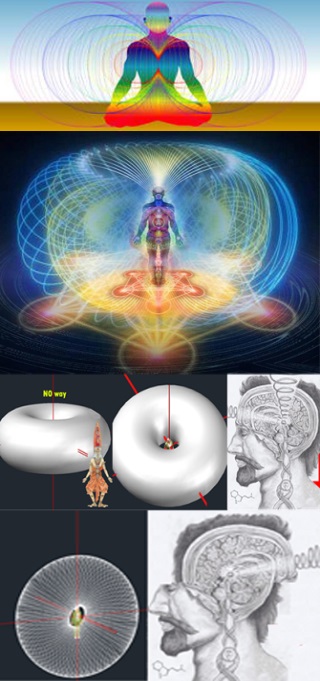 QasQesethH7198,93קַשְׂקֶשֶׂתقوس قوس=DoubleArc-Energetic-Armour=ToroidalForceField=KundaliniCoil-of-CobraCopper in a Hindu Chimpanzee like Yogi Guru GoliathJaloot who Drinks Shakti Energy=Psychic Shock=DeadPsycheLeftOver=ShiqqutsH8251,63שִׁקּוּץ-y-QigongAgni from Gog-ian FireRiver of (Dajjal-ic-دجلةדקלDIJLAH‎जल LittleFinger),  can become as Large as that of 5000 persons combined1Samuel(17:5) that electromagnetic aura of each one of them is 1 Shekel             . This Drinking of Abominable-Ignition=MeaningLess-Sound(that Psychopath Psychologists & Sorcerers would Call it ““Sacred ॐOmmmओम्Ω-Sounds””)= Disintegrated-Word-into-LetterLeftOvers is the Real Source of Zombie Apocalypse or Psychedelic Psychecalypse that Shiva-Destroyer of Holy Humanity has Gifted to its Gog-ed Magogs=Mutant-Hippies=Empty Egos=Moksha-ed Maggots that Drop Tavistock-Prescribed LSD and then Proudly-Pride-Parade in streets of Babel. As we can See in this vain video (timeline minute 40:30 to 41:03) of YogiBhajan-y Teacher of Kundalini Yoga Guru and Lesbian Priest(the Homosexual Rev. EmilyAhh Carr or Hypocrite Jezebel of Rev.(2:20)), Sadhu Swamis & Baboonish-PigsQ(2:65) who Drink OmmmPower-ing Fuel and their Shiva-Sewed EnergyShields=氣功الْغَيِّQigong-ian QasQesethH7198,93קַשְׂקֶשֶׂתقوس قوس-s are much Larger than Humans, “would Consider the YahudAhhChristian Sheeps as Nothing” simply because their 1 Shekely Energy Shields are Weighed as Light for Heavy ZombieGurus that like Sick Sacks of Gog-ian SaltWater would Suck Tons of AgnicFire from (دَجَّالDAJJALדג'אלJALOOTجَالُوتَJOLIATHגָּלְיַתJALAजलدجلةDIJLAH‎דקל)-y River of (Shackling-ثَقُلESHKOLH812-811אֶשְׁכֹּלاِشْكالHeavyShapes-ProblematicPaste-Num(13:23)-Q(2:249)-1Sam.(17:40)). As we can See in the Lower Right Corner of this slide, the Only WordWay to Derail the ToroidalField from having an AnakNeckNuclear Meltdown in KundaliniCuntColumn of BabylonianTowerWell or from  being Overheated by Snapping at its HottedHariHeadQ(16:81) & Sexy-BoazBaseQ(16:81) or from being Overclocked by ElectromagneticKali-Clicking at Two (Muladharaमूलाधारמוֹלֶ֫דֶתمَوْلِد-&-Keterכָּתַרکادر)-yEnds of its {“Deva-Devi DiameterأَقْطَارِקוטרQ(33:14/55:33)=ImaginationAperture=PotPit-y-Perception =TripThroposθρωποأَطْرَافِهَاy-ThinkingQ(13:41/21:44)”}, is to Make Love with AllAhhy LoveLord and His AmenAhh-y Anointment that Works as ChrismAhh -y CoolantClothingسَرَابِيلَQ(16:81) Upon DeNuclearized  and  (RockBroken&ClashMatthew(21:44)KlasasG2806-AsuraAhh#112=4X4X7κλάσαςخَلَاص)-ed Necks.
HariHeatالْحَرَّQ(16:81)
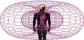 BoazבֹּעַזبَأْسَكُمْQ(16:81)-y
BaseBow=PowerPlug
جَعَلَ لَكُمْ سَرَابِيلَ تَقِيكُمُ وَ تَقِيكُمQ(16:81)=Zero-Energy-Garment-of-Faith&Coolant-ChrismAhh&AmenAhh-WordAhh-Of-AllAhh←
204
MannaMinistry of “The Two Witnesses: Revelation11”, “Eldad-Medad: Numbers11”, “Measuring Witness: Zechariah2 & Isiah19” and from GHalbyGHoran {“Companions of the Inscription-
أَصْحَابَ الرَّقِيمِ  of (18:9) and Poor People-مَسَاكِينَ, The Boy-غُلَامُ & The Two Orphan Boys-غُلَامَيْنِ يَتِيمَيْنِ of (18:60-82)”}  and also  {“Creature of the Earth  or  Dabbat Al-Ard - دَابَّةُ الْأَرْضِ : (27:82) & (34:14)”}
.
Genesis 11 and Q(2:102): The TowerWell of Babylon and Language
Neither Language, Nor PhiloSophy are Made by Ape-ish Mind. They are Both Belonging to Epigenetic Evolution of the Base Conciousness that has been HeartFully Exposed to Salaaming Invitation of EySaAhh MessiaAhhy MannaMushroom. At one side Survivalist Ego of the Scared Ape has Rejected the Lovingly-OfferAhh-ed Coolant or ChrismAhhy Curing of AllAhh-y CREATOR and thus it has had Magog-y Meltdown and Moksha-ed Liberation into LGBT-ized PhiloSophies and Festered WhizzDoom-s of OmmmPowered Primates, and on TheOTHERאַחֲרוֹןAKHERQ(2:4)الْآخِرَةِ  Side it has Reached to The Real WisdomJob(28:28) which is Fear From Losing The LoveMaking With AllAhhy LoveLord. That is Why AllAhh’s Providence has Made the (Maat:HecateحُقّةἙκάτη)-y-(MarootAmeretatH4796AvestaمَارُوتَमरुतמָרוֹתQ(2:102)) and Her (حرمسHermes:Thoth:HoopoeالْهُدْهُدَQ(27:20):VarunaS. वरुणBarunP.Malayوارون-بارون)-y-(HaridraSans.हरिद्राHarootهَارُوتَQ(2:102)HaurvatatAvestaElephant:NeFellPhilimH5303נְפִילִיםAl-FilالْفِيلפילPhil105th-AssuraAhh) to Fall into TowerWell of MountMeru-y Babel in order to Provide Parvati’s  Pagan Primates with {“PhiloSophyφιλοσοφίαفیلسوفפילוסופיה=FallenElephantPhil-Al-Fil الْفِيلפיל’s+SophiaG4678σοφία SaphahShaphatA.P.H8193,99שָׁפַטشِفَاءٌשָׂפָהSpokenWhizzDoom=(Ganeshaگنوسیسगणेशγνώσις)-y-Gnosis-of-(FlatulentGasVayuVoid-DMT-DukhanدُخَانٍQ(44:10)Smoke::&::MarutyMud PrithvicPaste::&::AkashicAshSpaceآسِنעָשָׁןQ(47:15)::&::जलJalaجَالُوتَJoliathدَجَّالDajjalדג'אל-y-Water::&::קִנְאָהأَكِنَّةًअग्निAgnicJinnJet-Somaסֵ֫מֶלसोमنَّارِ السَّمُومِ-ic-NeuralFireQ(15:27)”}.
AllAhh’s Providence has Also Made His (SpeakSophiaSaphahShaphatH8193,99-G4678σοφίαשָׁפַטشِفَاءٌשָׂפָהQ(10:57/16:69/17:82/41:44))-ing (LogosLip=BeeLiving Bulb=Rocky Radio= LoudSpeaking Lamp) From Whom Calming Coolant & Healing HoneyHope of Sweet (SERESHTسرشتΧριστसारAhh) is Being ShineShalom-ed & ShekinAhh GloryAhh-ed  Upon Earth so that its {“LGBT Leprosy and Egotistical EmptyNess and AngryAngraMainyuמִין.انگره‌مَینیوAvesta-y Masculinity and Ostrich-y SunkNess in (ShinarH8152شنارשִׁנְעָר =Sinשָׂנֵאشنيع性שָׁנִיزِناءH8144+נֵרEnergyنارनर)-ic SaltyNessGenesis(11:2) and Hollow WhoredomRev.(14:8) and Womanly WickedNestZechar.(5:7,8) and Feminine ForgetFoolNest and (NooseNauseaAnashH605אָנַשׁأنّث)-ed (GnosisNotionNousG3563νοῦςگنوسیسगणेश) Of NaziIsa.(19:4) (AmnesiaNashahNazanaS.E.H5382נָשָׁהQ(9:67/18:57/20:115/36:78/39:8)نَسِيَनाशन-नासानाह)”} can be RainWashed by {“(RavanAhhH7301روانरवणرِوَايَةَרְוְיֻן-رَوِيَPsalm(36:8))-y RemembranceAhhهُوَ إِلَّا ذِكْرٌ وَقُرْآنٌ مُّبِينٌQ(36:69) and (NazarethH5336,41,2-G3478ΝαζαρέτأَلنَّاصِرَةנצרתQ(2:62,113,120))-y GnosisAhhGenesis(2:6,7,10) Of (HonestAnasTropheTripG391G1800-H581,2أَنَاسِيَّאֱנוֹשׁأُنْسQ(25:49)ἀναστροφή=ENOSHالْإِنسَانَἘνὼςאֱנוֹשׁइंसान-y-HumanKINDNESS)AsuraAhh#76 and AhhAppointed AnointmentAhh Of (MaleMannaمَنِيّमणिManiMoneyמָנָאفَمَنَّמָןالْمَنَّ-मन्युH4486,87-Q(2:57/7:160/20:80/52:27)SpermSpirit=MunificentSpentaMainyu) and TahorahH2893-Q(2:222/3:55/33:33/76:21) مُّطَهَّرَةًטָהֱרָה-y OliveTear Of (ZakarH2142זָכַרالذِّكْرَQ(2X18:11))-ing ZayithH2132زَيْتُونَةٍזַ֫יִתQ(24:35)”}. For this Second ChristClassCUPكَأْسٍ of Tahorahشَرَابًا طَهُورًاKippurכפרكَافُورًاGen.(6:14)-(76:5/76:21)-y WisdomWordAhh, Sound can NOT be Sacred. Whether it is ॐOmmmओम्Ω or abdominal release of an egg-y gas, they are Equally Categorized as MayaMirage=FoamyForm=AcousticStagnancy=NirvanicNoise=خُوَارٌLowبِصَوْتِكَSoundQ(17:64)+Q(20:88) which is Devoid of DewAhh-y Medium of Meaning and thus can NOT Produce Talking HumanKind out of Ayahuasca-ed Apes and Meditating Monkeys. This EySlamoChristian Emphasis on Sacredness of Logos-y WordAhhQ(55:4)=Speaking PortalPENQ(96:4/68:1)=TearingTalking TarshishTablet of Many WaterVoicesRev.(1:15) Shows Where & Who & When & What and Why is The Source Of Language & LogicQ(34:16). According to Allahالله-y (GHכָּגַּKقקQAsuraAhh#50)AUTHORالقادرKETERH3803כָּתַר-CREATOR-COMPOSERمُؤَلّفQ(24:43)’s [AshaArtaAvestaاَشَه-اَرتَهṚtaSansऋतῥηθὲνAradQ(18:82/2X18:82)أَرَادَ IntendAhh=WillAhh=VastlyTvashtaringIssuanceS.E.त्वष्टृ-विस्तार=(ISיֵשׁایز-YESH-यश-شَاءَ-يَشَاءَYESیس-YASHaAhhH3467יָשַׁעوَسِعَ)-ing-(ShaahH8159שָׁעָהسَعَى)Q(36:1/2:255/16:93/35:8/48:14/14:4)], there are Two Types of WillPowered Logic that are Generate&Genesis-ed in Abstract Garden of Nataphنُّطْفَةٍנָטַףת from Psilocybin-Induced EXPERIENCE=Visionary EXPERIENCE of His Bimodal MessiaAhh MirrorGlass=(VitrifiedTransparentedPurified)يُزْجِيZekokithZojajatH2137الزُّجَاجَةُזְכוּכִיתQ(24:35)+Q(24:43) Of CrystalizedChristCloudRev(4:6/14:14)Q(27:44)-1Kin.(7:23). By Mentioning Psilocybin Mushroom, Eye am Emphasising on “CONTRIBUTION of (Animal Body=Biological Form)AsuraAhh#6 of MozgheمُّضْغَةٍמַסֵּכָהMaskTilePot” that by Eating Mushroom Opens to “Felt Presence of Immediate EXPERIENCE=Binahבִּיןالْبَيَانَ-ed Moment of NOW” at Nataphنُّطْفَةٍנָטַףת  Level from which it is AlaghعَلَقَةٍעלוקLeakLeechHang-ing. If AllAhh WillAhh-es to Make a Mushroomed Believer, He Turns On the LoveLight Inside His EySaAhhy SalaamScreenGlass so that Shepherd could See AllAhh HimHolySelf That Ahhlong with His 7 Holy SpiritStars are ShineShaloming Behind/Beyond MessiaAhh MirrorMoon of Interrogation Room=Dark Room.
“Babylonian Sorcery” , “Post Flood Perversion” , “TowerWell of Babel” , “Gog&Magog”  based on [Q(2:102) & Genesis11] and their Complementary Verses  :
205
MannaMinistry of “The Two Witnesses: Revelation11”, “Eldad-Medad: Numbers11”, “Measuring Witness: Zechariah2 & Isiah19” and from GHalbyGHoran {“Companions of the Inscription-
أَصْحَابَ الرَّقِيمِ  of (18:9) and Poor People-مَسَاكِينَ, The Boy-غُلَامُ & The Two Orphan Boys-غُلَامَيْنِ يَتِيمَيْنِ of (18:60-82)”}  and also  {“Creature of the Earth  or  Dabbat Al-Ard - دَابَّةُ الْأَرْضِ : (27:82) & (34:14)”}
.
Genesis 11 and Q(2:102): The TowerWell of Babylon and Language
We Read about an Animalالْأَنْعَامِאנָעֵם Body=Blessed MozgheمُّضْغَةٍמַסֵּכָהMosaicMask like That of ALI Ibn Abi Talib علي ابن أبي طالب(Amir Al-Mummenin-أَمـيـر الـمُـؤمـنـيـن=Prince of Believers) or 12 ApostleAhh-s=12 DewAhhy Disciples=12 AhurAhhاهورا-y-(HavarChavranHavariunH2357-H2362-H2787الْحَوَارِيُّونَחַוְרָן--הָ֫רַר-חוּרحُورٍ)Q(3:52/5:111/5:112/61:14) Whose Anointed Nataphنُّطْفَةٍנָטַףת-s have Had (MoHaveratAhhمُحَاوَرَةמחאור)-y-Conversation=Chrismation=HotTALK-Ahh With Allahالله-y (GHכָּגַּKقקQ)AUTHORالقادرכָּתַר-لَيْلَةِ الْقَدْرِAhhQ(97:1) Of (שְׁעַרְיָהSHEAR-YAH-Allahشَعَائِرِ اللَّـهِ-الشِّعْرَىٰQ(2:158/5:2/22:32,36/53:49)-H8181)-y (HairRays:WhiteWools:WarmVoices) of His Logos-y LampLens that = {“Q(16:66) And indeed, for you in [Anointed&Abducted] AnimalBodiesالْأَنْعَامِאנָעֵם is a Lesson. We Give you [DiscipleAhh-y] DrinkAhh=WaterWordAhhשִׁקּוּיنُّسْقِيكُم [=LoveLightFull-LiquorAhhs=OliveOilAhhs= TruthFullStories=GospelAhh-y-GoodNews=HopeFull-HoneyAhhs=(Shams-Al-Haghחֻקָּהἅγιον-Tabriziشمس الحق تبریزیAhhQ(7:160))-y-BreathBreezeAhhs=Ruachy Refreshment Of RumiAhhy Poetry] from WHATQ(27:16)-Logical-TALKمَنطِقَ=Meaning-מַעֲנֶהMaaneh-مَعْنىMa’ani is [Revealed=RainAhh-ed=Rendezvoused=DinH1777يَوْمِ الدِّينِדִּיןQ(1:4)Disk-Dated=Poured=Euphrates-ed] in Their [Logos-Loaded] Belliesبُطُونِهِ [=DeepDroplets=HeartPitchers=Nataphنُّطْفَةٍנָטַףת-s that are] – Behind [fleshy] excretion and blood – [of Their Surface Mozghe مُّضْغَةٍמַסֵּכָה-s=MosaicMasks=AnimalBodies. And from Their Back Bellies Comes DeNuclearized=EgoFree=(TruthClashMat.(21:44)KlasasG2806-AsuraAhh#112=4X4X7κλάσαςخَلَاص)-ed=] Pureلَّبَنًا خَالِصًاMilkAhh [=(LambanoG2983λαμβάνω)-ed-LibanótosG3031-H3828λιβανωτός-لِبَانלְבוֹנָהLabenH3835لَبِنَةלָבַןRevelation(2:17)=Received-WhiteFrankincense=CombedWhiteWool =EyeTouched-(HosannaAhhyחֹסֶןὡσαννάأَجْرًا حَسَنًاBrickAhhQ(18:2))=Binahבִּיןالْبَيَانَ-ed ((♥"La-Ilaha-Illa Allah-لا إله إلا الله"-ing-LeukosG3022λευκόςLuachH3871-Q(85:22)لَوْحٍ مَّحْفُوظٍלוּח LukeBulb=LogosLamp♥))Rev.(2:17) That Can Be Languaged In Logos-y FormAhh Of (Nahj Al-BaLagha-Logosלוגוסλόγοςنهج البلاغة) That Like A DewAhhy Dairy Is] , Palatable for Drinkers.”}. This Type of “Felt Presence of Immediate EXPERIENCE=Binahבִּיןالْبَيَانَ-ed Moment of NOW” by a Nataphنُّطْفَةٍנָטַף who is Beholding Transfigured Tarshish TabletAhh is Called “Epigenetic Genesis” or “Evolutionary Experience of Judgement DayDoorDisk” or “Lingual Experience Of THE {“(HOLY=HATheהأَلْ+ELA.H410אֵלاِله=حالהאל)=GODLY”} MomentAhh of NOW on the YerichoRockיְרִיחוֹالرُّوحُ-رُخَاءً-y  AssyriaאַשּׁוּרآسوراअसुरSideAhhsaiah(19:23,24,25) of GalileeGarden=EmptyEgypt. However, at the other side, we have the Hallow Experience of the Holy Emptiness that Gets the UnderIndra-ed Ego of a Soma-ed Psychonaut to Either Melt Down Under Gog-ian JinnFire and Die Down in Silent Meditation for Mandala-ic Mapping of Maya Mirage, Or to Make (TubalTabbalA.P.H8422תֻּבָלطَبَّالEzekiel(39:1)-Drum)-y MeshekMuškuMUSIC-March-On-Waterskinمَشکמֶ֫שֶׁךAssyr.A.P. H4902,H4900Ezekiel(39:1)=DrumBeating in VayuVoid=Winepress, Or to Have Tantric Sex & Orgy Porgy & Shaktiशक्तिShiqqutsH8251,63שִׁקּוּץShock  on  Maggoty Mushroom; and NONE of them would Generate Language and Incorporate Talking and Eye Repeat Again “NONE of them”. You do NOT Speak on Mushroomed Meditation. You do NOT Speak on Soma-ed Drumming. You do NOT Speak on Sex. Contrary to “Soma Stoned Ape Theory” of Terence McKenna-y Mouthpiece of Agnic Gog & Hippie Magog of End Time and “Trash Theories of Language Origin” that are Taught in Liberal Universities of ENDlighted & Liberated & Agni-ed & Ignited PhrygianFareghA.P.T.G5435Φρυγίαفارِغ-s of Liberty LadyZechar.(5:7,8), having Sex on Soma or Tribal Gang Bang on Shakya Potion or Making Music & Shocking Sounds does NOT Generate Language. So called ‘Increased Social Bonding’ between Back Rubbing Hippies on MDMA & LSD and Poisoned Primates on Sex Potion and Ayahuasca-ed Drummers, does NOT Make Talking Humans. Kundalini-Clay-Made Animals (like Androgynous Apes) or Energy-Made Animals or PsychicPackages=MozgheمُّضْغَةٍמַסֵּכָהTiles=MosaicMasks that are Made from {“(Tian天طِينٍQ(7:12/23:12 /28:38/51:33)ThanatosG2288θάνατοςTinH2917טִינָאEthnosG1484ἔθνος)=PuffyDough-of-(PITCHER:PECHARH6353פֶּחָרDaniel(2:41)FEKHARالْفَخَّارِQ(55:14)”} in {“Nature=TinatA.G2349θνητός.طِينَة= TabiatA.P.H.טבעطَبِيعة”} are TABH2885,2883טָבַעيَطْبَعُQ(30:59)SINK-SEAL-TABoo-ed which Means that AllAhh does NOT Pure Logos-y Language into their Pitchers. On this side of GalileeGarden, Language of Silence and Sacred Sounds and Sensual Signals and Sexy Shocks and Energetic FirePowers and MeaningLess MUSICمَشکמֶ֫שֶׁך-s and Static Ommm ॐओम्ΩLetters and Numbers & MeasurementsRené Descartes & Thinkingفَكَّرَ وَقَدَّرَQ(74:18) and Mathematics are WHAT Smart Ego has for Surviving among Smarter KingKongs.
“Babylonian Sorcery” , “Post Flood Perversion” , “TowerWell of Babel” , “Gog&Magog”  based on [Q(2:102) & Genesis11] and their Complementary Verses  :
206
MannaMinistry of “The Two Witnesses: Revelation11”, “Eldad-Medad: Numbers11”, “Measuring Witness: Zechariah2 & Isiah19” and from GHalbyGHoran {“Companions of the Inscription-
أَصْحَابَ الرَّقِيمِ  of (18:9) and Poor People-مَسَاكِينَ, The Boy-غُلَامُ & The Two Orphan Boys-غُلَامَيْنِ يَتِيمَيْنِ of (18:60-82)”}  and also  {“Creature of the Earth  or  Dabbat Al-Ard - دَابَّةُ الْأَرْضِ : (27:82) & (34:14)”}
.
Genesis 11 and Q(2:102): The TowerWell of Babylon and Language
AllAhh’s Providence has Made His MessiaAhhnic&TransParentGlass to Turn to a Mirror that Darkly Mirrors the Empty AtmanEgo of Yogi PharaohH7451راعَרָעGenesis(2:9) فפַּ.רְעֹה to himself that Causes&Issuesفَيُضِلُّ مَن يَشَاءُQ(14:4) him to (TurnBackتَعِبَתּוֹעֵבָה=Internalize=Tao道טאוطویEzek.(8:6,16))-s so that at the UnderIndra-ed End of his (MidbarH4057מִדְבָּרدُبْر-أَدْبَرَ-مُدْبِرِينَQ(27:80/74:23))-y MindHolePlatonic-Cave=Prithvic-Pit=(Taiji道طَغَى-طاق太极تاج)Q(20:24,43/79:17,37)-ed-NorthPoleTower=(Shaphalשָׁפָל السُّفْلَىٰ)Q(9:40)-ed-ShaftTunnelתֹּ֫הוּتهیVoidGenesis(1:2), he Finds the (Osirisian-ब्रह्माBraHamanברהמןहामानهَامَانَ=CursedKrishnaFire)Q(28:38/40:36). And so from the Languaged-Beginning of History until DMT Flood of Noah and then Reset-ed Post Flood Era, Ankh-ed Apes and Hari Hybrids have been Opening to Shaktic JinnJet-s so that after Agnic Harvest of Tremendous Amount of OmmmPowerment their Vishvarupa-yDan.(2:31) ApeMachine-Interface can Go to War with AllAhh and His EySaAhhy RightHandAhh. Gog and Magog call it Conquest of Death and Nature. Later on, we will look at the Coming AttackEzek.38,39 of ShaktiKali-Cooked Ethnos to Heavenly Logos. By Abusing the Language that GOD had Given us for Making Love with HimHolySelf in our Talking Prayers through our LongDeathDance Relationship with HimHolySelf, NarcissisticKali-Liberated Sex-Slaves of Shakti have MasonicKali-BuiltGenesis(11:3) a Zombie Zeitgeist or a Vishvarupa-yDan.(2:31) BabelBoreGenesis(11:4) or a ScientificKali-ShivaLingam-ed ELAMलंلَمّA.P.H5867עֵילָםعَلَمIsaiah(11:11)-Jeremiah(49:34-38) or a (הָרHarMagedónH4023-G717-H1423,13Ἁρμαγεδώνמְגִדּוֹןजादूمجادون-גֶּ֫דִיجَدّגָּדַדجادوRevelation(16:16))-y-(MigdalH4026مِجْدَلמִגְדָּל-جَدْل)Genesis(11:4)=Anti-(MoHaveratمُحَاوَرَةמחאור)=AssemblyShaftPyramid which is Fool of False Foams like Nephilim-y Philosophies, Military Industrial Complexes, Usury-Based Banking, Helliocentric Lie, Homosexual Lie, Ashtray Art, Martial Art, Music, Tantric Sex, Mathematics, Psychology, Numerical Measurement of Maya Mirage, Metaphysical Flirtation with Maya Mirage and Sorcerous Science of the Vibration of Maya MirageسَرَابٍQ(24:39). All of these JinnEthicKali-Modified Forms of the Original Language, have Built an Alien Race of the Babel-Dwelling Apes that are Alienated from the Natural Purpose of their AllAhh-Written WordsPrograms which was to WordShip Ahhround THE LOGOSΛΟΓΟΣالْبَلَاغُ-Y WORD OF Allahאֱל֫וֹהַּاللهH433 Who is ReligionRegion&RockRim-ed by Logosלוגוסλόγοςالْبَلَاغُ-y WordAhh of MessiahH4899מָשִׁיחַمسیح. Outside of AmenZone=Immuneالْأَمِين الرُّوحُSystem that is MercyFully FavorAhh-ed=मन्युفَمَنَّמָןMannaAhh-edQ(52:27) by (PurifyAsuraAhh#112=4X4X7KlasasG2806-κλάσαςخَلَاص)-ed MannaMushroom, there is nothing but Hari Hallucination & Hollow Hangover & Somaالسَّمُومِसोम  SpinningQ(52:27) that StepByStepخُطُوَاتِQ(2:168,208/6:142/24:21), Secretly, ScientificKali and FalseFooly has Indoctrinated=(GnosisNotionNousG3563νοῦςگنوسیسगणेश)-ed=Zeitgeist-ed the NoosedEzek.(8:17) & Nazi-ed Nations of the Vertigo-ed World with (NauseaH605אָנַשׁأنّث)-ed-(AmnesiaS.E.H5382נָשָׁהQ(9:67/18:57/20:115/36:78/39:8)نَسِيَनाशन-نسیانनासानाह) to the Platonic Point that as Arthur.C.Clarke-y ScapegoatH8165שֵׂעִ֑ירسَعِيرQ(54:24,47)-Gen.(14:6) of HarMagedón said = {“Any sufficiently Advanced Technologyفَكَّرَ وَقَدَّرَQ(74:18/86:15) [like (✡ἕξ6SexHexHiggsΨυχήسگשִׁקּוּץἕξBoson)-y-AtmanParticleQ(20:88) of Magical LHCRev.(16:14) or NeurochemicalKali-Made LSD-Extract of Psilocybin MushroomQ(7:20)-Gen.(3:4,5)] is Indistinguishable [for Logos-Alienated Nations] from [MagicMushroom-Made] Magic.”}. As we Saw in the Battle between Goliath and DavidAhh or Battle of Al-Ahzab between MuhammadAhh and Many Goliaths who had Drank SaltWater from {“Dajjal-yजलדקלDijlahدجلة‎جَالُوتَגָּלְיַת=(NimRodP.H5248نمرودנִמְרוֹד::NamP.H2011הִנֹּםنمנְמַרنمرH5245+ RudH7300A.Pרוּדرَوْد::MoistRiverOfSpreadingJaguarJinnJet)=(جاגָּיְאजगGehenNamG1067γέενναجهنمजघनJaghana’s+NamH2011نمהִנֹּםNumH5123נוּםنَوْم::Hell’sAnestheticMoist-Drowsy Damp”}, Dark Forces of OmmmSounding Hell have Never been successful to Conquer the MeaningFull WordAhhs of THE LIVING ישדایزد-יִשַׁ֗י-یس-यशEYZAD. Thus in a Super Intelligent, Organized and Masculine Mannerإِنَّهُمْ يَكِيدُونَ كَيْدًاQ(86:15), they had to Pump out Tremendous Amount of the Illuminati-ing Agni or Igniting Acid from Nimrod-y River of Dajjal to Hijack the RuachRiver-ed RealityGen.(2:6,10).and After ParasiticKali-Numbing the Immune System Of Host Human Language with Dead&Inert&Artificial Language of Numbers-Music-Letters-Mathematics-Vibrations-&-Waves and Then Replicating the “Vishnu-ic VIRUS of BuddhaBeast-ic & Nakedلَّمْ نَجْعَل لَّهُم مِّن دُونِهَا سِتْرًا QigongKingKongs of (The Eastمَطْلِعَ الشَّمْسِAnatoleἀνατολή道路Taolu-Helios=SunRising)Q(18:90)+Revelation(16:12)+Ezek.(8:16/39:11)”, Now they and their Vishvarupa-yDan.(2:31) WorldWideVehicle are Going to Gog&Magog-ian Battle with Heaven which GoG’s Square&Compass-y Gurus call it {“Conquest of Death & Love-Ruled Universe by an Ommm-Organized Intelligence”}.
“Babylonian Sorcery” , “Post Flood Perversion” , “TowerWell of Babel” , “Gog&Magog”  based on [Q(2:102) & Genesis11] and their Complementary Verses  :
207
MannaMinistry of “The Two Witnesses: Revelation11”, “Eldad-Medad: Numbers11”, “Measuring Witness: Zechariah2 & Isiah19” and from GHalbyGHoran {“Companions of the Inscription-
أَصْحَابَ الرَّقِيمِ  of (18:9) and Poor People-مَسَاكِينَ, The Boy-غُلَامُ & The Two Orphan Boys-غُلَامَيْنِ يَتِيمَيْنِ of (18:60-82)”}  and also  {“Creature of the Earth  or  Dabbat Al-Ard - دَابَّةُ الْأَرْضِ : (27:82) & (34:14)”}
.
Genesis 11 and Q(2:102): The TowerWell of Babylon and Language
We Read about this PEN-Predicted Planإِنَّهُمْ يَكِيدُونَ كَيْدًاQ(86:15) of Parvati’s Parasitic Primates that = {{“Gen.(3:21) Unto [Mushroomed Amir]Adam also and to his [AnahitAhh-y] Wife Did Allahאֱל֫וֹהַּالله=TheOnlyOne♥יְהֹإِيَّاYahVahوَاحِدٌוָהName#66♥OfAllahum-اللههُم-اللّهُمّ-אֱלֹהִיםH430-ing-Ones Make [Conversational] Coats:CottonKethonethYaGhtinH3801כְּתֹנֶת شَجَرَةً مِّن يَقْطِينٍQ(37:146)[=ClothingOfWhiteWoolsFrom-Double-HumpedCornea-ed (ChristCamel=SardionσάρδιονहारीतزَرَدZoroAstrianऔष्ट्र-उष्ट्रاشتَرَAshtarothH6251עַשְׁתְּרֹ֣ת)Matthew(3:4)= FireAhhyأَهُشُّ بِهَاQ(20:18)سِيْماءFaithFoliageAhhشَجَرٌ فِيهِ تُسِيمُونَQ(16:10)-&-LoveLightFull-Leavesעָלֶהعلف-&-(KhidrالخضرחָצִירQ(6:99)-‎AsuraAhh#18)-y-AmenGarment-From-(FIG:TeenahH8384 תְּאֵןالتِّينِAsuraAhh#95-Genesis(3:7))-y-TurTreeTempleكَلِمَةً طَيِّبَةً أَوْ شَجَرَةٍ طَيِّبَةٍQ(14:24) Who Sheds TalkingWrapping=LingualCovering=WordWoolAhh=ApostolicArmourAhh= (الْحَوَارِيُّونَMoHaveratAhhمُحَاوَرَةמחאור)ConversationalQ(5:111)-y-&-(.חוּרحُورٍהָ֫רַרAhuraAhhQ(52:20/44:54))-y-HairRayAhh] on [Forgotten=]NakedMinds:EromUrH5903H5785עוֹרعَوْرَةעֵירֹםGen.(3:7) [[of Adam&Eve that Because of Eating Mushroom have Become {“(1)=DiedמוּתموتGen.(3:3)Q(18:74)(2)=فَأَزَلَّهُمَاFallen&ExitedOutفَأَخْرَجَهُمَاQ(2:36) from [(MalkuthמַלְכוּתمَلَكُوتُQ(23:88))-y -(MamreמַמְרֵאمَمَرGen.(14:13):Makonقَرَارٍ مَّكِينٍמָכוֹןQ(23:13)Membrane)=Borderline-Plane-Of-(Ta)GebulتَقَابُلגְּבוּלIsaiah(19:19)=(YabesQ(6:59/20:77)Gen.(1:9)يَابِسٍ-יַבָּשָׁהيَبَسًا)-y-DryLandRev.(10:2)-Of-Maghamמָקוֹם.لِمَنْ خَافَ مقاميQ(14:14)-Genesis(1:9/22:9) Under TalkingDoorStepקִדְמָהقَدَمَ صِدْقٍQ(10:2)-Genesis(2:14) of Eden-y-DayDoor] to the Lower BDCTN Cone of HellHole that is both    Beforeمَا بَيْنَ أَيْدِيكُمْ.△&Behindمَا خَلْفَكُمْ.▽Q(36:9,45) us.(3)OpenAnkh-edפָּקַחفتح3rdEyeGen.(3:7)=UnCelledסָלַלسَلّة&UnLocked&TheirPrivatePitبَدَتْ لَهُمَا سَوْآتُهُمَاBecameApparentToThemQ(7:22) =TheirWordedLanguageClothingيَنزِعُ عَنْهُمَا لِبَاسَهُمَاWasStrippedOff&SpelledQ(7:27)-&-TheirOmmmPowered(PotentialsForcesSoundsLettersسَوْآتِهِمَا)لِيُرِيَهُمَا WasShownToThemQ(7:27) That-Are-Concealedوُورِيَ عَنْهُمَا مِن سَوْآتِهِمَاBelow&BeyondQ(7:20)-TheirWords-In-(23,22,21Tripleظُلُمَاتٍ ثَلَاثٍQ(39:6)Darknesses=23,22,21TripleSheol-yظِلٍّ ذِي ثَلَاثِ شُعَبٍ.צֵלShadesQ(77:30))”}.
After that BoundaryDissolvingDissolution&Disintegration&StrippingOff in Acid Bath, AllAhh ReCovered Them to {““Previously-Languagedعَلَّمَهُ الْبَيَانَLEARNTعَلَّمَWordsQ(2:31/55:4) =Primordially-PENعَلَّمَ بِالْقَلَمِTAUGHTQ(96:4)-HumanWords-Who-Were-TearAhh-edالَّذِي عَلَّمَ بِالْقَلَمِ﴿٤﴾ عَلَّمَ الْإِنسَانَ مَا لَمْ يَعْلَمْ﴿٥﴾Q(96:4/96:5)-Under-AllAhh’s-(ClassCUP-y-COWChrist:: (PerpendicularPortalPorchPENأوّلِيّ عَمَدٍ مُشَافَهَةً-Of-SPEAKINGאֻלָ֥ם הָֽעַמּוּדִים֙ הַמִּשְׁפָּ֖ט)1Kings(6:3/7:6-8)-2Chron.(3:4)); Through Whom AllAhh Has PouredRainedWaterWORD-edוְהִשְׁקָ֖הتَسْقِي يُسْقَىٰ بِمَاءٍ وَاحِدٍ-نُسْقِيَهُGenesis(2:6)-Q(2:71/13:4/25:49/26:79/91:13) His ((♥HaShemH8034הָשֵׁםاقْرَأْ بِاسْمِ رَبِّكَ الَّذِي خَلَقَQ(96:1)-y HoneyHighWayRiverGenesis(2:11-14) Of 99Ninty Nine BeautiFaithFull NAMES:: 
(HosannAhh:HosnaAhh:HusnāAhhالْأَسْمَاءُ الْحُسْنَىٰ.הָשֵׁםQ(7:180/17:110/20:8/59:24)ὡσαννάG5614-Mat.(21:9,15)Mark(11:9,10)John(12:13)cHosenAhhH2633חֹסֶןTreasuredGoodValuableWorthy)-y-NAME-Nectar-Of-99NintyNine-(N♥A♥A♥A♥R:NerH5216נֵרنارनरN♥O♥O♥O♥RH5135נוּרنورAsuraAhh#24=2X12N-נ‬-ن-नQ(68:1))-ing NAMESعَلَّمَ آدَمَ الْأَسْمَاءَ كُلَّهَاQ(2:31)♥)) Upon The First Adam of Q(2:31) that “At That Primordial Time”Gen.(2:6) was NOT AcidWash-DissolvedLSD-ized by The RedPill of ScarletBeast=ArgevanArunaP.A.Sans.H710אַרְגְּוָןارغوانअरुणRevelation(17:3)””}.]] , and ReCovered themWho-were-ForgetFooly-&-Nakedly-Woken-Up-From-Dead-State-Of-DMT-DreamDeath with {“Clothes==LabashH3847וַיַּלְבִּשֵֽׁםلِبَاسُ التَّقْوَىٰQ(7:26)Garment-Of-GOD-Fearing-Faith==ChristCamel’s-FeatheryWordWool:TorehThrixTressG2359طُرّةθρίξ.رِيشًاRev.(1:14)-Mat.(3:4)-Q(7:26)==CharmingKARIMالْمُكْرَمِينَQ(2X18:27)CHROMEχρώμαCREAM=CharismaticG5486χάρισμαSereshtKhristos G5547ΧριστόςسرشتAvestaसार==(ChoshenJoshanH2833חשֶׁןجَوْشَن)-y-ShieldBreastpiece-Of-(12SpokenStoneAhhs)-That-Are-(Cloned:Received:CopyPastedفَتَلَقَّىٰ آدَمُ مِن رَّبِّهِ كَلِمَاتٍ)Q(2:37)-From-ChristKarimy-[WallWORDكَلِمَاتٍQ(2:37)::CLAIMكَلِمَاتٍQ(2:37)CurtainPartitionبَرْزَخًا وَحِجْرًا مَّحْجُورًاQ(25:53/33:53/42:51/7:46)-Exod.(28:17-20)-Rev(21:18-21)::SapphireصفراءסַפִּירExod.(24:10)-y-RockRoof
.السَّقْفِ الْمَرْفُوعِ.שָׁקַףQ(52:5)-Who-Is-Made-Of-(EYZadایزدYISHayیسQ(2X18:1)יִשַׁיIsa.(11:1)يَشَاء)-y (YASper:IASpisRev.(4:3/21:11)ἴασπιςYASHephehH3471יָשׁפֵהیشمExod.(28:20):EYSaAhh)-StoneAhh-to-(SmaragdosG4664-5σμάραγδοςRev.(4:3)زُمُرّد)-y-One::BookBrickأَجْرٌ عَظِيمٌQ(3:172)Exo.(24:10)HardCoverأَجْرٍ كَرِيمٍQ(2X18:11)-Of-HosannAhhyأَجْرًا حَسَنًاHajarالْحَجَرَStoneGlassQ(7:160)+Q(18:2)]== 12TalkingTones&WordingWaftAhhs-From-[EySaAhh-MessiaAhh:(MuskمِسْكٌמושקAhh)Q(83:26)-y-CologneCloudAhhالسَّحَابَ الثِّقَالَQ(13:12)الْغَمَامَQ(7:160)عَنَانExod.(40:34)-Of-NaphPhtaliAhh-y G3507-9نفتاليנַפְתָּלִיΝεφθαλNepheléNaffeNiffG3507-9ΝεφέληنافِهRev.(14:14)-Mark(9:7)-Q(81:18)-Gen.(2:7)-Q(38:72)::Daybreaking-Deer-Of-AyelethA.H365أُيَّلَة سَحَرאַיֶּלֶתPsalm(22:1)::Morning-GazelleAhh
Of-الصَّابِئِينَSABAסבאاِصَابَةianQ(2:62)MISBAHמּ֤יסבאחالْمِصْبَاحُQ(24:35)::Holy-y-Hind-Of-Eastern-WaftAhh”}. [Part of this Lingual Covering or Garment of FaithRev.(3:18/16:15) that Kills the Evil Thoughts of Naked Minds, is Logos-Validated Labashוַיַּלְבִּשֵֽׁםلِبَاسُ التَّقْوَىٰQ(7:26)Of-Marriageهُنَّ لِبَاسٌ لَّكُمْ وَأَنتُمْ لِبَاسٌ لَّهُنَّQ(2:187) which does Not Exist between Androgynous Apes].
“Babylonian Sorcery” , “Post Flood Perversion” , “TowerWell of Babel” , “Gog&Magog”  based on [Q(2:102) & Genesis11] and their Complementary Verses  :
208
MannaMinistry of “The Two Witnesses: Revelation11”, “Eldad-Medad: Numbers11”, “Measuring Witness: Zechariah2 & Isiah19” and from GHalbyGHoran {“Companions of the Inscription-
أَصْحَابَ الرَّقِيمِ  of (18:9) and Poor People-مَسَاكِينَ, The Boy-غُلَامُ & The Two Orphan Boys-غُلَامَيْنِ يَتِيمَيْنِ of (18:60-82)”}  and also  {“Creature of the Earth  or  Dabbat Al-Ard - دَابَّةُ الْأَرْضِ : (27:82) & (34:14)”}
.
Genesis 11 and Q(2:102): The TowerWell of Babylon and Language
Gen.(3:22) & AllAhh Said, Behold, [ReFilled=WaterWordفَتَلَقَّىٰ آدَمُ مِن رَّبِّهِ كَلِمَاتٍReceivedQ(2:37)] Adam [who was DryMokshaSuck-ed by DestroyingDeclineEVILEng.A.P.اُفولApollyonG623Ἀπολλύων] is Become as one of Us, to Know Good [& Lush Logos] and Evil [Drought]: and now, lest he [or JinnNous Ego of his Descendants] put forth his hand, and take also of the TurTreeTemple of "La-Ilaha-Illa Allah-لا إله إلا الله"-ing LoveLife, and Eatאָכַלأكَل [from (Interior:Back:Jachin:Second:Hidden) (MannaMoonRev.(2:17):2ndCubensisCup:2nd CamelHumpCornea:Senamسَنَامצִןיּמ Whose Shine:Life:SanahH8141שָׁנֶהسَنَةSinaiסִינַיسَيْنَاءَΣινᾶQ(23:20)-GiveRiseTasannomتَسَنُّم-ing WaterWord is Called TASNEEMצִןיּמتَسْنِيمٍQ(83:27)TEAR of SeeneenSionZionAhhQ(95:2)צִיּוֹןسِينِينΣιώνH6726-G4622’s  ♥SALSABILسلسبيلQ(76:18)שָׁלשְׁבִילֵי♥ SpringAhh] , and Live for ever: Gen.(3:23) Therefore AllAhh ShootSend-ed-OutIsa.(19:20)=1Kin.(7:13)ShalachH7971שָׁלַחشلیک-edOutQ(95:5) him forth from the [Sweet WaterWord] Garden=ChristKarimy-Vineyard of Eden [at Nataphنُّطْفَةٍנָטַף-Level-of-SpermSpirit] , to [the MozgheمُّضْغَةٍמַסֵּכָהMosaicMask-Level of Surface Earth to] TillCivilizeFertilizeServeعبدעָבַדآباد the Ground from whence he was Taken. Gen.(3:24) So He Drove out the Adam; and He Placed at the East=DayDoorStep=OikodomeóG3618οἰκοδομέωMat.(21:33)QidmahH6924-6קִדְמָהGen.(2:8,14/3:24)Ghadamقَدَمَ صِدْقٍQ(10:2)Rev.(10:2)=MouthEntryEye=FrontCamelHump of ChristKarimy GardenVineyardJohn(15:1,5) of Eden=BackCamelHump, [FOUR CarbonكَرْبُونFire-ing]CharbCherubimsP.H3742كَرُوبِيّכְּרוּבچَربFatOilGrease-y-CowOxOutput-s [=FOUR FireServing &SurfingSerpants = FOUR IsrafilySeraphimsसराफإِسْـرَافِـيْـل‎صَرّفשָׂרָףIsaiah(6:2) = FOUR (Na)ShittahH7848شاطِئ-شَطْأَهُשִׁטִּיםQ(48:29)النَّاشِطَاتِ نَشْطًاQ(79:2)שִׁטָּ֔הنَشِيطShootsExo.(25:13)Of Acacia = FOUR CedarPoles-Of-EySaAhhy-(KabowdChromeH3519کبودכָּבוֹדIRISG2463ἶΡΙΣRev.(4:3)-Ezek.(10:4)) Of AllAhhy ARSHالْعَرْشِ الْعَظِيمِQ(9:129/23:86/27:26)الْعَرْشِ الْكَرِيمِQ(23:116) = FOUR FanningWheels Eze.(10:6/9-13/16)OphansH212אוֹפָןأَفْنَانٍQ(55:48)-or-ZoomRings-Of-Logos-y-LensCowmera Of AllAhhy PHOTOGRAPHER = FOUR One CubitAhhy Fingers or (One Four CubitAhhy GullahFren.P.G.H1543גֻּלָּהگُل-کلهΓαλατίαGauleJalahA.P.H1540/56גָּלָהجَلاَءجلوه-جلال-גָּלַלFlourished-Flower-Flame-1Ki.(7:41-2)-2Chro.(4:12-3) :::: One Four CubitAhhy HollowHandbreadth1Kin.(7:9/26)-2Chron.(4:5) TephachA.H2947טֶ֫פַחطَفَحDewDuctנָבַבأُنْبُوبJeremiah(52:21)עֲבִיغَبِيّ) Of (ShoshanA.P.H7799سوسنשׁוֹשַׁנָּהDaniel(8:2)-1Kings(7:19,22)-Songs(2:1))-y (LilyLensLamp:FireColorOilצֶבַעصَبْغAhhQ(2:138/23:20)-ing ThumbFingerإصْبَعאֶצְבַּעExodus(8:19):RightousHandAhh:YaHuYaShAhhy قَبْضَتُهُ YaAmenبِيَمِينِهِYadAhhبِيَدِهِידֵ֔הּQ(36:82/39:67)) Of AllAhhy SUBJECT] , and a {““♥FireAhhy Flaming SWORD= EySaAhh MessiaAhh-y MahishAsuraAhhमहिषासुरماه میش آسورا=(TuwaطُوًىTwistنَطْوِي&BeamBeacon)-ing-(SerajسِرَاجًاLampقَمَرًا مُّنِيرًاQ(25:61)Tao道Tower)Q(21:104/20:12Ahh)-Mat.(21:33)=(Zulדִּי-GHarnaynQerenKerasG2768-H7161קָ֫רֶןκέραςذِي الْقَرْنَيْنِ)-y-Owner-Of-(IronBarzelP.H1270برزلבַּרְזֶלBoazH1162בֹּ֫עַז1Ki.(7:21),2Ch.(3:17)أَنزَلْنَا الْحَدِيدَ فِيهِ بَأْسٌ شَدِيدٌQ(57:25)=Q(18:2))-y-HORNMicah(4:13)-1Kin.(22:11)-2Chor(18:10)Q(18:83)-Of-(♥ROD-AhhhhEng.AR-RA'DרָעדرَعْدAhhhhAsuraAhh#13:EySaAhh-MessiaAhhy-THUNDER Of Allahאֱל֫וֹהַּاللهH433♥)=(RoarRaashH7451/94رِعْشَةרַ֫עַשׁ-ing-& RefusingرافِضῥαπίζωA.P.Eng.G4474IronRODרָעדرَعْدAhhhh-Of-(RHABDOSG4464أرْبَدῥάβδῳاِرْبRevelation(11:1/12:5/19:15))=Vritraवृत्रوَرْطَة-y TONGUE-TOOL=Wide&Tele PhotoShooting Lens Who 12TurnAhhs On (EVERY WordWay=ALLجَمِيعًاWHOLEכֹּלكُلٍّQ(18:84/36:83/39:67) Carousel-y CausalCords)♥””} [by MercyFull MouthMeans of His (Imam-MahdiHeadAhhامام المهدي מַיהוּדה)-y-MEGASWORDμάχαιραحَرْبَةחָ֫רֶב::MACHAIRAA.P.G3162μάχαιραمَغَارَةRev.(6:3-4)-Zech.(1:11)] , to Keep&SafeGuardAhh The WaterWordWay Of The TurTreeTemple Of                 "La-Ilaha-Illa Allah-لا إله إلا الله"-ing LoveLife. [AmenAhh]……….. Q(7:19) And "O [Primordially-Languaged&Anointed] AdamAhh [with WaterWORD-Ahh-yوَعَلَّمَ آدَمَ الْأَسْمَاءَ וְהִשְׁקָ֖הتَسْقِي::يُسْقَىٰ بِمَاءٍ وَاحِدٍ::وَعَلَّمَGenesis(2:6)=Q(2:31)Name NECTAR Of Ninety Nine Names Of Allahאֱל֫וֹהַּاللهH433], dwell, you and your WifeAhh, in Garden and Eat from wherever you will but do NOT approach this [Soma-Mushroom] Tree, lest you be among the [Dried] Wrongdoers [and SoundSalt-Suckers]." Q(7:20) But Satan=Shakti Whispered=Vasuवसुوَسْوَسَ-ed to them [and after Eating it,] it was made apparent to them that which was Concealed from them of their {“PrivateParts=PalmPotPits= HollowHamsaVoids=WideWujiVagina無極VoidامْرَأَةًQ(27:23)HellHoleحُفْرَةٍ مِّنَ النَّارِQ(3:103)MudSpringعَيْنٍ حَمِئَةٍQ(18:86)=(Midbarמִדְבָּרأَدْبَرَ-مُدْبِرِينَQ(27:80/74:23))-y-BackYard-Of-Wilderness WinepressالْأُخْدُودِQ(85:4)=Trigram-y-Trench-Of-(23,22,21Tripleظُلُمَاتٍ ثَلَاثٍQ(39:6)Darknesses&ظِلٍّ ذِي ثَلَاثِ شُعَبٍ.צֵלShadesQ(77:30)&OneOnTopOfAnotherظُلُمَاتٌ بَعْضُهَا فَوْقَQ(24:40))”}.
“Babylonian Sorcery” , “Post Flood Perversion” , “TowerWell of Babel” , “Gog&Magog”  based on [Q(2:102) & Genesis11] and their Complementary Verses  :
209
MannaMinistry of “The Two Witnesses: Revelation11”, “Eldad-Medad: Numbers11”, “Measuring Witness: Zechariah2 & Isiah19” and from GHalbyGHoran {“Companions of the Inscription-
أَصْحَابَ الرَّقِيمِ  of (18:9) and Poor People-مَسَاكِينَ, The Boy-غُلَامُ & The Two Orphan Boys-غُلَامَيْنِ يَتِيمَيْنِ of (18:60-82)”}  and also  {“Creature of the Earth  or  Dabbat Al-Ard - دَابَّةُ الْأَرْضِ : (27:82) & (34:14)”}
.
Genesis 11 and Q(2:102): The TowerWell of Babylon and Language
He/She=ShivaShakti said [about his/her Planإِنَّهُمْ يَكِيدُونَ كَيْدًاQ(86:15)], "Your LoveLord did not Forbid you this [TreeSheol-y Siddhartha] Tree [of OmmmPowering Sounds] except that you become [Jinn-y] Angels [of Gog] or become of the [Jinn-Possessed] Immortal [Apes & Fired Flies of Beelzebub-y Hanuman who Fly with Him in MerkabaMeditation]." Q(7:21) And He/She swore to them, "Indeed, Eye am to you from among the Sincere Advisorsالنَّاصِحِينَ [of Phrygian OpenMind-ed Nest]." Q(7:22) So He made them Fallفَدَلَّاهُمَا  [into Dracula-ed Drought of Nimrod-y Nile of Nirvanic Egypt], through Deception. And when they Tasted of the [Soma] Tree [of North], their PrivateParts=سَوْآتُهُمَا=EvilThirdEyes= WildNatureOfAnimalistic-Instincts=EmptyEGOS=SensualSinkHoleOf(NerualFires&MeaningLessVibrations&LanguageFreeVrils&LuciferousSounds) became apparent to them, and [after Repentingفَتَابَ عَلَيْهِ and Turning toWardWord (FIG:TeenahH8384תְּאֵןالتِّينِAsuraAhh#95-Genesis(3:7))-y-TurTreeTempleكَلِمَةً طَيِّبَةً أَوْ شَجَرَةٍ طَيِّبَةٍQ(14:24)-Of-EySaAhh MessiaAhhy-    (كَلِمَاتٍ مِن رَّبِّهِClaimCloudAhh&WaterWordAhhوَكَلِمَةُ اللَّـهِ هِيَ الْعُلْيَا::الْمَسِيحُ عِيسَى ابْنُ مَرْيَمَ رَسُولُ اللَّـهِ وَكَلِمَتُهُ-Of-Allahאֱל֫וֹהַּاللهH433)Q(2:37)+Q(9:40)+Q(4:171)] They began to FastenAhhيَخْصِفَانِ[:ReMemorize:ReFill:Remember:Drink] over themselves from The [RavanaAhh-y-Rain & Learnt Logos-y-Liquor & Nazareth-y Name NECTARوَعَلَّمَ آدَمَ الْأَسْمَاءَ Of Ninety Nine HaShemالْأَسْمَاءَהָשֵׁםAhh-y Namesاقْرَأْ بِاسْمِ رَبِّكَ الَّذِي عَلَّمَ الْأَسْمَائِهِ الْحُسْنَىٰ بِالْعیسی القَلَمِQ(2:31)+Q(96:1,4) Of Allahאֱל֫וֹהַּاللهH433 That are WordShip-ing] Leaves of Paradise [= FireAhhyأَهُشُّ بِهَاQ(20:18)سِيْماءFaithFoliageشَجَرٌ فِيهِ تُسِيمُونَQ(16:10)-&-LoveLightFull-Leavesעָלֶהعلف  Of  TurTreeTemple]. And their LoveLord Called to them, "Did I Not Forbid you from that [Menstrual-Pink-Pills of] Tree [of ScarletSexBeast=ArgevanArunaP.A.S.H710אַרְגְּוָןارغوانअरुणRevelation(17:3) of DurgaDragon] and Tell you that SaTaNaMa is to you a Clear Enemy?"”}}. And so at the End of History, ShivaShakti are Allowed to FoolFill the Pervert Planإِنَّهُمْ يَكِيدُونَ كَيْدًاQ(86:15) which has been Told in the Beginning of the Languaged History; and the SomaPlan is to Get the Naked Apes to Fly. Thus their Reptilian Religion of Numbering-The-Measurementsفَكَّرَ وَقَدَّرَQ(74:18)-Of-MayaمایهमायाMirageأَعْمَالُهُمْ كَسَرَابٍשָׁרָבQ(24:39) In-(Shinarשָׂנֵאشنيع性שָׁנִיزِناءनरنارGenesis(11:2))-y-ShambhalaShaft-Of-(DeadPsycheLeftOverبِقِيعَةٍQ(24:39)=ShiqqutsH8251שִׁקּוּץ-y-or-AbominablePotShred) has Finally Delivered to the ZinZanZenH6790צִןظَنًّاQ(10:36)禪-禅ध्यानChin.Jap.Sans.-ing GuessMakers, a RedPill-y LSD-Extract of Psilocybin Mushroom that was Eaten by Adam&Eve and also a LHC-y Chakramचक्रम् Discus that Throws the GogGodParticle-Of-ΩOmmmعمقעָמַקॐSoundingلَّهُ خُوَارٌ-بِصَوْتِكَQ(17:64/20:88)-(✡ἕξ6SexHexHiggsΨυχήسگשִׁקּוּץἕξ) at Zulדִּי-GHarnaynذِي الْقَرْنَيْنِ’s WallالْجِدَارُQ(18:77,82)אַ֡יִלیلRamDamرَدْمًا-سَدًّاQ(18:94,95)Daniel(8:3) so that HarMagedón-y-Scapegoats can Fly like Beelzebub-y Angels and Attack like Maggoty Merkabas toward EySaAhh MessiaAhhy TurTreeTemple of LoveLife. There is nothing new under the sun; it is AllReady Said by The Heavenly Flaming SWORDGen.(3:24) about these Taoist Thieves, LSD-ized Hippies and MeshekMuškuMUSIC-alمَشکמֶ֫שֶׁךAssyr.A.P.Eng.H4902,H4900-Ezekiel(39:1)-Waterskin Magogs of LanguageFree DrumBeats:TubalTabbalA.P.H8422תֻּבָלطَبَّالEzekiel(39:1) that = {“John(10:1) Verily, verily, I Say unto you, He that Entereth NOT by [(1)Prostrationقُولُوا حِطَّةٌ وَادْخُلُوا الْبَابَ سُجَّدًاQ(7:161) to] the DayDoor-y-DinH1777يَوْمِ الدِّينِדִּיןQ(1:4)Disk=SalaamScreen ادْخُلُوهَا بِسَلَامٍQ(50:34) [of AllAhh and by (2)حِطَّةٌUnBurdeningQ(7:161)=TakingOffكَشَفَTheFeatherWingsשוקהسَاقَيْهَاQ(27:44)=CypherShopharH7782שׁוֹפָרصَفَرZeroToot-ing-&-NashalH5394נָשַׁלنَسَل Exodus(3:5)-ing-&-NathaqH5423נָתַקنَتَقَJoshua(4:18)-PluckBreak-ing-&-WashingالْأَبْتَرُQ(6X18:3)-&-Doucheingדּוּחַدوش2Chron.(4:6)-Off-The-Talaria-y-EgoSandal-Which-Is-Polluted-By-Muladhara-y- Menstruation&PinkFloydyPollution and by (3)Being (DippedPlunged:TabalH2881تَبَلטָבַל-ed)Joshua(3:15) In اثیریAetherEtherEtherealAhh Of KAWTHARאֶתֶרִיالْكَوْثَرَAhh-yAsuraAhh#18X6 MoltenSeaلُجَّةًمِّن قَوَارِيرَRev(4:6)-Kings(7:23)-Q(27:44) and Then Cleanly EnterAhh] into the Sheepfold, but Climbeth up in some other [Monk-y & Scientific & Artificial] Way, He/She is a Taoist Thief and a Robber [which will be Pulverized and UnFeathered into Six StinkySwastika✡שִׁשֵּׁאתִ֔יךָسَوَاءِ سِتّ تیکهस्वस्तिकEzekiel(39:2) Pieces of PigPiss by MercyFull SWORDGen.(3:24) Of MahishAsuraAhhमहिषासुरماه میش آسورا].”}. If we Strip Away the Usury-based Banking of Buddhist Baboons, and if we Strip Away the Reverse Engineering Technology of JinnEthicKali-Modified Scientists of Sodomite Shidehara God that can NOT even Create one MosquitoبَعُوضَةًQ(2:26) by which CREATOR Proudly Presents Guiding Examples, and if we Strip Away the SickLogy:PsychoLogy:ShiqqutsH8251שִׁקּוּץLogy of Psychedelic Jung-s&Freud-s&ShakyamuniPsychopaths which Plagues the Host Societies with Alienation from ChrismAhh Cure of Good News=Holy Healing of PurposeFull SpeakingשָׁפַטشِفَاءٌQ(16:69/17:82) That Comes from GHoranic HoneyBee, and if we Strip Away
“Babylonian Sorcery” , “Post Flood Perversion” , “TowerWell of Babel” , “Gog&Magog”  based on [Q(2:102) & Genesis11] and their Complementary Verses  :
210
MannaMinistry of “The Two Witnesses: Revelation11”, “Eldad-Medad: Numbers11”, “Measuring Witness: Zechariah2 & Isiah19” and from GHalbyGHoran {“Companions of the Inscription-
أَصْحَابَ الرَّقِيمِ  of (18:9) and Poor People-مَسَاكِينَ, The Boy-غُلَامُ & The Two Orphan Boys-غُلَامَيْنِ يَتِيمَيْنِ of (18:60-82)”}  and also  {“Creature of the Earth  or  Dabbat Al-Ard - دَابَّةُ الْأَرْضِ : (27:82) & (34:14)”}
.
Genesis 11 and Q(2:102): The TowerWell of Babylon and Language
the Ashtray Art and Hari Creativity of KiyyunکیوانכִּיּוּןAmos(5:26)-y Blacksmiths, Then we Finally Get Down to (NeFellPhilimH5303נְפִילִיםAl-FilالْفِيلפילPhil105th-AssuraAhh)-y PhiloSophy φιλοσοφίαفیلسوفפילוסופיה  of مَارُوتَमरुतמָרוֹתMaroot&Harootهَارُوتَहरिद्राQ(2:102) who were Fallen into Babel Pit (due to Proud) so that Trash THEOLOGY of Barack OmBaMa-y Shiva and Shakti=Satan and BuddhaBeast can be Garnished for Guru Blacksmiths with (Ganeshaگنوسیسगणेशγνώσις)-y-Gnosis  of  64TetrahydronGrid-Of-(VayuVoid= PlatonicCave=Elephant-ian-DarkRoom). In other words, Thoth&Maat-y WhizzDoom or Enki’s PhiloSophy has Provided the OmmmPower-ing Foundation & Pervert Platform that Power Hungry Primates and Kabbalistic Chimeras of BuddhaBeast and Satan were Requiring from Them. In other words, AllAhh has Decreed that Anu and Enki or    Mitra and Varunaवरुणوارون-بارون would Work in Tandem Pair in such a way that HoopoeالْهُدْهُدَHermes-yQ(27:20) ElephantQ(105:1) would Say to the Zombie Ego of a Hungry Buyer of MarootHecateحُقّةἙκάτη-y Magic that {"Q(2:102)= ….We are a TRIAL=فِتْنَةٌPython=TEST [that Provides the Insecure Apes with Purchase Option], so do NOT Disbelieve [in AllAhh and His EySaAhhy Priest by Believing in Shakti and Her AnuHanuman-y HeliosSunSon so that you can Buy Science=Magic from Us; because Without Believing in BuddhaBeast-y Boy of Satan We will NOT Give to Apes any Philosophy or Physic or Science]"…….}. As we going to Read in Master RumiAhh’s Poetry, DewAhhy Deal of AllAhh with Haroot&Ameretat is that He is Going to MercyFully Forgive Their Pre-Historic Proud on Judgement DayDoor and Bring Them Out of the Toppled Condition in BabelPit, Provided that They Serve the Barack Hussein OmBaMa and SaTaNaMa by Giving Philosophical Logistics to Their Cursed Chimeras=Scapegoats=JinnNous Nobel Prize Winners. Before Focusing on Doom End of President OmBaMa and Liberty Lady and Their Loser Scientists who Tend to Conquer the World, let us Focus on Happy Ending of the RepentFull Thoth&Maat and Some of the Foam-y Falsifications and Festered Fabrications that are Produced by Soma-Poisoned Students and Phrygian Illuminati-es of their Philosophy School.
“Babylonian Sorcery” , “Post Flood Perversion” , “TowerWell of Babel” , “Gog&Magog”  based on [Q(2:102) & Genesis11] and their Complementary Verses  :
211
MannaMinistry of “The Two Witnesses: Revelation11”, “Eldad-Medad: Numbers11”, “Measuring Witness: Zechariah2 & Isiah19” and from GHalbyGHoran {“Companions of the Inscription-
أَصْحَابَ الرَّقِيمِ  of (18:9) and Poor People-مَسَاكِينَ, The Boy-غُلَامُ & The Two Orphan Boys-غُلَامَيْنِ يَتِيمَيْنِ of (18:60-82)”}  and also  {“Creature of the Earth  or  Dabbat Al-Ard - دَابَّةُ الْأَرْضِ : (27:82) & (34:14)”}
.
Genesis 11 and Q(2:102): The TowerWell of Babylon and Language
“Babylonian Sorcery” , “Post Flood Perversion” , “TowerWell of Babel” , “Gog&Magog”  based on [Q(2:102) & Genesis11] and their Complementary Verses  :
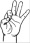 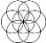 212
MannaMinistry of “The Two Witnesses: Revelation11”, “Eldad-Medad: Numbers11”, “Measuring Witness: Zechariah2 & Isiah19” and from GHalbyGHoran {“Companions of the Inscription-
أَصْحَابَ الرَّقِيمِ  of (18:9) and Poor People-مَسَاكِينَ, The Boy-غُلَامُ & The Two Orphan Boys-غُلَامَيْنِ يَتِيمَيْنِ of (18:60-82)”}  and also  {“Creature of the Earth  or  Dabbat Al-Ard - دَابَّةُ الْأَرْضِ : (27:82) & (34:14)”}
.
Genesis 11 and Q(2:102): The TowerWell of Babylon and Language
“Babylonian Sorcery” , “Post Flood Perversion” , “TowerWell of Babel” , “Gog&Magog”  based on [Q(2:102) & Genesis11] and their Complementary Verses  :
213
MannaMinistry of “The Two Witnesses: Revelation11”, “Eldad-Medad: Numbers11”, “Measuring Witness: Zechariah2 & Isiah19” and from GHalbyGHoran {“Companions of the Inscription-
أَصْحَابَ الرَّقِيمِ  of (18:9) and Poor People-مَسَاكِينَ, The Boy-غُلَامُ & The Two Orphan Boys-غُلَامَيْنِ يَتِيمَيْنِ of (18:60-82)”}  and also  {“Creature of the Earth  or  Dabbat Al-Ard - دَابَّةُ الْأَرْضِ : (27:82) & (34:14)”}
.
Genesis 11 and Q(2:102): The TowerWell of Babylon and Language
“Babylonian Sorcery” , “Post Flood Perversion” , “TowerWell of Babel” , “Gog&Magog”  based on [Q(2:102) & Genesis11] and their Complementary Verses  :
214
MannaMinistry of “The Two Witnesses: Revelation11”, “Eldad-Medad: Numbers11”, “Measuring Witness: Zechariah2 & Isiah19” and from GHalbyGHoran {“Companions of the Inscription-
أَصْحَابَ الرَّقِيمِ  of (18:9) and Poor People-مَسَاكِينَ, The Boy-غُلَامُ & The Two Orphan Boys-غُلَامَيْنِ يَتِيمَيْنِ of (18:60-82)”}  and also  {“Creature of the Earth  or  Dabbat Al-Ard - دَابَّةُ الْأَرْضِ : (27:82) & (34:14)”}
.
Genesis 11 and Q(2:102): The TowerWell of Babylon and Language





















Now that we have Read enough about Thoth&Maat and their Festered Philosophers like Newton , Confucius, Plagued Plato and …., let’s Take a LoveLook at the End of the EnkiElephant of the Dark Room and His Anakim-y Ants. As we Read in Honey HadithAhh of Sahih Muslim: Book #004, Hadith #1766 (& Narration of Shu’bah#809), it is OrderAhh-ed to me by RoseAhhy MuhammadAhh that Eyeأَصۡحَـٰبَ ٱلرَّقِيمِQ(18:9) must Recite, on behalf of myself and on behalf of His Ruachy Ummah or AmorousعمرانעמַרAsuraAhh#3ZoharAhhזֹהַרزهره of EySaAhh-y EySlam, the FaithFirst & the LoveLast Ten Venus-y VerseAhh-es of my ChristKarimy-y ٱلۡكَهۡفِCaveREFUGEمُلْتَحَدًاQ(18:27) -AsuraAhh#18. when Eye Come out of HimSoularSelf After Drinking Enough WaterWordAhh. These FaithFirst and LoveLast Ten Verses are for Protection Against Barack OmBaMa-y Dajjal, His Magog-y Maggots&Scientists&Philosophers and Trash Trinity Termites of His Coward Krishnianity (JinnEthicKali-Modified Christianity). In this Chapter, Eye Recite the LoveLast Ten Verses of 18th RavanaAhh-y-AsuraAhh on Dajjal-ic Dung and Wicked Victims of His Dirty Drought; and then in Next Chapter, Eye will Recite the FaithFirst Ten Verses of 18th RavanaAhh-y-AsuraAhh before EySaAhh & His AnahitAhhناهید-y WaterWife would Flush the Trash Trinity Toilet, Upon Receiving the Harvest-Order from AllAhh. And so we Read in LoveLast Ten Verses of ChristKarimy-y ٱلۡكَهۡفِCaveREFUGEمُلْتَحَدًاQ(18:27)-AsuraAhh#18 that = {{““Q(18:101) Those [Anu&Enki Anthroposes]
“Babylonian Sorcery” , “Post Flood Perversion” , “TowerWell of Babel” , “Gog&Magog”  based on [Q(2:102) & Genesis11] and their Complementary Verses  :
215
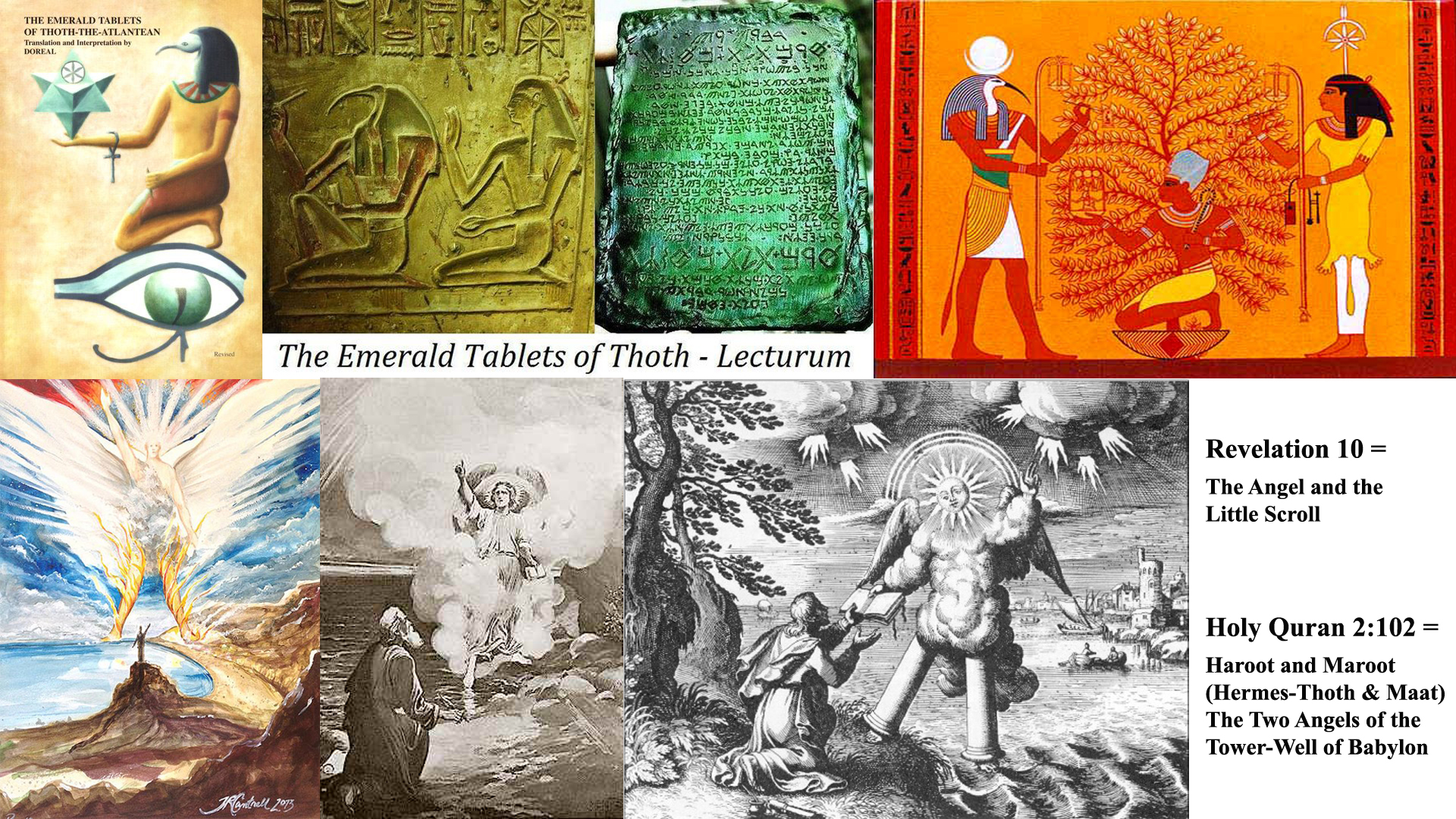 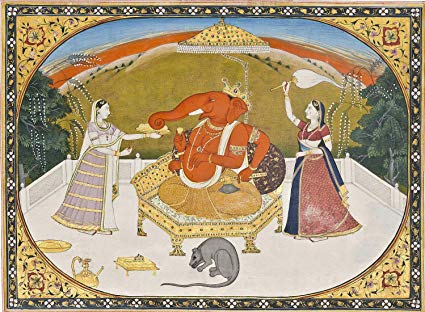 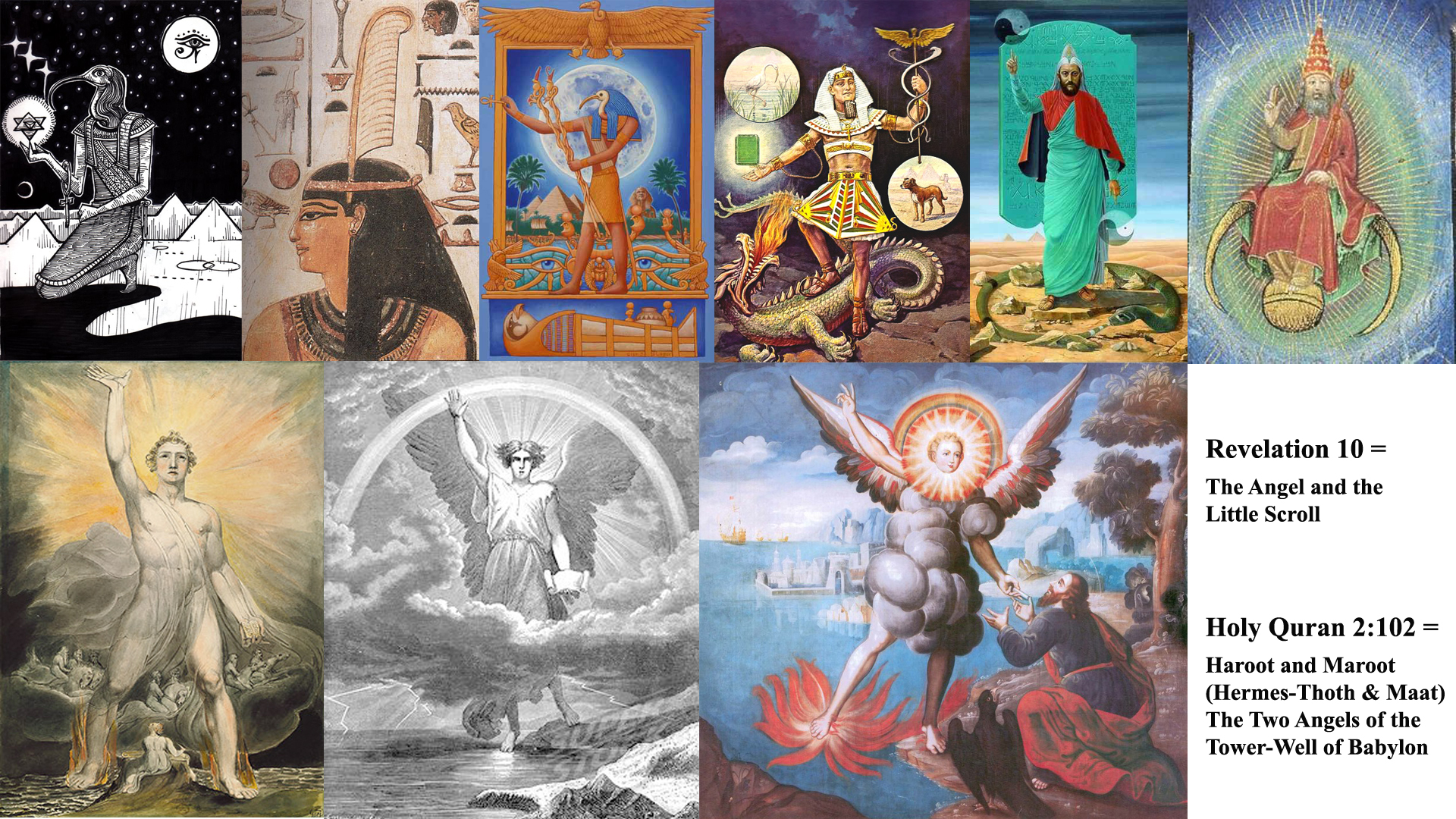 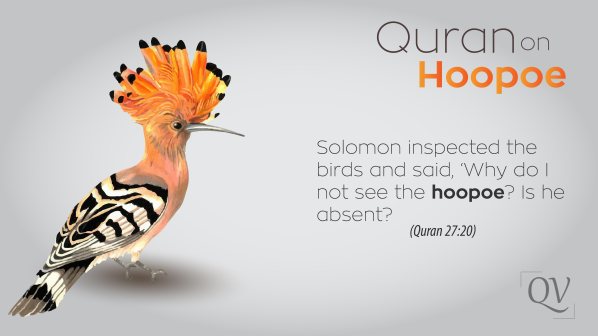 MannaMinistry of “The Two Witnesses: Revelation11”, “Eldad-Medad: Numbers11”, “Measuring Witness: Zechariah2 & Isiah19” and from GHalbyGHoran {“Companions of the Inscription-
أَصْحَابَ الرَّقِيمِ  of (18:9) and Poor People-مَسَاكِينَ, The Boy-غُلَامُ & The Two Orphan Boys-غُلَامَيْنِ يَتِيمَيْنِ of (18:60-82)”}  and also  {“Creature of the Earth  or  Dabbat Al-Ard - دَابَّةُ الْأَرْضِ : (27:82) & (34:14)”}
.
Genesis 11 and Q(2:102): The TowerWell of Babylon and Language
whose [Evil] Eyes had been within a[n Amnesiaनाशनنَسِيَנָשָׁה-ed] CoverCoat [of ForgetFool Film and Removed] from My [EySaAhh MessiaAhh-y] RemembranceAhhذِكۡرِى  andthey were Not Able to HearAhh [the Remembrance Ring & ChristKarimy CryRev.(11:15) of My SalaamScreen, are going to See the OpenAhh-ed-CowCaveCovenantAhhRev.(11:19) of AllAhh that is Going to Be Open-ed (After The Demolition of The Two Witness-y WallالْجِدَارُQ(18:77,82)אַ֡יִלیلRamDamرَدْمًا-سَدًّاQ(18:94,95)Daniel(8:3)) Above them while His Yawning HellHoleQ(18:100) Simultaneously Opens from their Underneath; then they’ll See the True Nature of Dark Wickedness & Filthy Force which they were worshiping as God.]. Q(18:102) Then do those [AnuEnki Ants] who Disbelieve [by Believing in Shakti & Her Barack-y Thunderbolt AnuHanuman & Ganesha-y-EnkiHermes & Marut-y-MaatHecate of BabelPit] think that they can take My Servants instead of Me as allies? Indeed, We have Prepared HellHole for the Disbelievers as a lodging. [[And so this is Where/When that Haroot/Maroot-y Servants of GOD that were Assigned by HimHolySelf to Serve the BuddhaBeast & DurgaDragon in BabelPit by Mass-Producing Yogi Gurus, Moksha-ed Monk-ies, CanaaniteکانیMINERAL-Fooled-PsycheSack-s and OmmmPowered Egos for them, are to be Forgiven Out of BabelPit before its Flatulent FoamGas Enkindles into Lake of Burning FireRev.(20:14). As we Read before about Ruachy Rescue of Trench-Toppled Ganesha&Marut by YaHuYaShAhhیاهُوَالواسِعוֹשׁוּעַ.יְה-y  یدיַדYadAhh of AllAhh, They are Saved through = {“Isaiah(11:11) And it shall come to pass in that DayDoor, AllAhh shall Set His YaHuYaShAhhy RightHandAhh Again THE SECOND TIME to GainקָנָהGather the Remnantשְׁאָרسأر of His Nation, which shall be left, from Assyria, and [Enki&Maat] from Egypt, and from Pathros, and from Cush, and from Elam, and from Shinar, and from Hamath, and from the [Seven] Islands of the [Salty] Sea. [& Then YaHuVaShAhhy RightFoot of AllAhh will TreadTrampRev.(14:20) the Kundalini Canyon of Krishnian Canaanites and LGBT Losers .]”}. This is Why we Read about the Disconnect of Varunaवरुणوارون-بارون-y-Elephant Who will be Gathered Upppp from among Gog-ian Gorge of Yogi Gurus and Foamy Furrow of Festered Philosophers that He has Produced for Barack OmBaMa-y TammuzTurd=RamaRot that = {“Q(18X2:74) But they have taken besides AllAhh [Gay] Gods [and Ganesha-y Elephants] that perhaps they would be Helped.  Q(18X2:75) They[=HariHelios-y-BuddhaBeast & DurgaDragon] are not able to Help them, and They[= Cautes-y-HarootHermes.مَطْلِعَ الشَّمْسِQ(18:90/27:24)-Sunrise & Cautopates-y-MarootHecate.مَغْرِبَ الشَّمْسِQ(18:86/27:24)-Sunset] are for them[=Ashtray-Ants] as [EySlamic] Soldiersجُندٌ [=Cleaned (EinSOPHصSaphahH5592,5סָפָה-.סוף.لَنَحْنُ الصَّافُّونَSAPHH5605סָפַףالصَّافَّاتِ صَفًّاSweepסַףSufiSail)-ing-(RowRank:LoveLines:PAGES:Leaves)-of-AngelAhhsAsuraAhh#37,38-Q(37:1,165-6)] in Attendance [of SULTANبِسُلْطَانסולטאןAhh-yQ(55:33)Sa'atH8160שָׁעָה السَّاعَةَHour-Q(54:1) that TreadTramp-sRev.(14:20) them and their GayGod in their WinepressWilderness].”}.]] Q(18:103) Say, "Shall We Inform you of the GREATEST LOSERS as to [their Egotistical] Deeds [which were Wasted on Developing Scientific Models of the Soma-Said Scriptures of the KrishnaScratchकृष्णخراشחָרַשׁ -ing Pigs]? Q(18:104) [They are] those [Scapegoats and Goliath-y Scientists with PhrygianΦρυγίαفارِغפָרַק Hats of Frackedφάραγξ Valley of AkorA.H5911عَکِرעָכוֹר] whose Effort is Lost in worldly life, while they think that they are doing well in work." [like LGBT Losers who are Polluting the Churches with LGBT LawlessnessMat.(7:23) and are Foolishly Thinking that They can Enter the ChristKarimy KindDome of AllAhhMatthew(7:21-22)!!] Q(18:105) Those are the ones who Disbelieve in the [Logos-y] Verses of their LoveLord [and Called LGBT Love as Love] and [Disbelieved] in [Resurrection & Rocky] Rendezvousلِقَائِهِ with AR-RAHMANالرحمن HimHolySelf, so their deeds have become Worthless; and We will not Assign any Importance to them on the [(SALAAM SUN SOURCE + MoonBook)-y AlignmentGatheringEclipsingPortalingوَجُمِعَ الشَّمْسُ وَالْقَمَرُQ(75:9+)=(EYZADיִשַׁיیسYES + EySaAhhعیسی)-y] DayDoorDisk of Resurrection=QiyamahH6965-AsuraAhh#75קוּםתالْقِيَامَةِ. Q(18:106) That is their Recompense - Hell - for what they Denied [and RavanaAhh-y RainAhh of LoveLightFull ChrismAhh that they WipedOff=Kippurכֹּפֶר-ed-Off=CoveredOffكَفَرُوا] and [because] they took My [Logos-y] Signs and My [ZoharזֹהַרزهرهAhh-y OliveOils=CamelWoolMatthew(3:4)-Wrapped Words=HolySpirit-y] Messengers in ridicule. Q(18:107) Indeed, Those who have Believed=AmenAhh-ed and Done Righteous Deeds [like Haroot&Maroot-y Servants and Those who Kept the Logos-y LoveLawAhh until Rapturous Death] - TheyDay will have the Gardens of Paradise FerdowsالْفِرْدَوْسِParadeisosG3857παράδεισος as a Lodging, Q(18:108) Wherein TheyDay abide Eternally. TheyDay will Not desire from it any transfer. Q(18:109) Say, "If the [Venus-y] Sea [of SweatSereshtΧριστόςسرشت=ZoharזֹהַרزهرهAhh-y-OliveOilجوهر-of-(ZayithH2132זַיִתزَيْتُونَةٍQ(24:35)-y-ZahabH2091זָהָבذهبGenesis(2:12))Zechariah(4:11)=DrainAhh-Of-Golden-DewAhh=
“Babylonian Sorcery” , “Post Flood Perversion” , “TowerWell of Babel” , “Gog&Magog”  based on [Q(2:102) & Genesis11] and their Complementary Verses  :
217
MannaMinistry of “The Two Witnesses: Revelation11”, “Eldad-Medad: Numbers11”, “Measuring Witness: Zechariah2 & Isiah19” and from GHalbyGHoran {“Companions of the Inscription-
أَصْحَابَ الرَّقِيمِ  of (18:9) and Poor People-مَسَاكِينَ, The Boy-غُلَامُ & The Two Orphan Boys-غُلَامَيْنِ يَتِيمَيْنِ of (18:60-82)”}  and also  {“Creature of the Earth  or  Dabbat Al-Ard - دَابَّةُ الْأَرْضِ : (27:82) & (34:14)”}
.
Genesis 11 and Q(2:102): The TowerWell of Babylon and Language
SapTseba(q)H6648-Q(2:138)צֶבַעصَبْغ-y-ChromeColor=HoneyHaomaAhhهَئومهαἷμαRevelation(11:6)] were Stretching Measurer=MedadH4312/4058مِدَادًاמֵידָדNumbers(11:26,27)-Zechariah(2:2)-y InkAhh for [Coloring=MeaningFullyReviving] the Words=ClaimsKalamosκάλαμοςكَلِمَاتِ of [ChristKarimy LogosClaimKalematAhhكَلِمَةً طَيِّبَةًQ(14:24)كَلِمَةُ اللَّـهِ هِيَ الْعُلْيَاQ(9:40)رَسُولُ اللَّـهِ وَكَلِمَتُهُQ(4:171) كَلِمَاتٍ مِن رَّبِّهQ(2:37) of] My Allahאֱל֫וֹהַּاللهH433-y LoveLord, the Sea would be exhausted before the WaterWords=ClaimAhh-s-κάλαμكَلِمَاتُ of My LoveLord were exhausted, even if We Brought the [EldadDudeNumbers(11:26,27) اله وَدُودאֶלְדָּד-y ] Like of Medad-y-InkAhh as a[n Oil-Draining] Supplement." Q(18:110) Say [Amir Samuel Bozorgmehr], "I am only a man like you [that has Seen ChristKarimy MoonBookAuraAhh#2 and ZoharזֹהַרزهرهAhhy-AmorousAhhعمرانעמַרAuraAhh#3 and Allahאֱל֫וֹהַּاللهH433-y AUTHOR on Nov. 2014Mat.(17)], to whom has been Revealed that your HOLYNOW=HaהالThe+ElאֶלְإِلَـٰهٌDeity=GOD is ♥יְהֹإِيَّاYahVahوَاحِدٌוָהName#66♥=ONE-GOD. So whoever would HopeAhh for the Meetingلِقَاءَ=Ruachy- Rendezvous with his/her The Only One LoveLord - let him/her Do Righteous Work [of Tossing the Bloody Tampon of Trash Trinity Thinking in TrishulaSheol-y Toilet of Toxic Theologies] and Not associate in the WordShip of his/her LoveLord anyone [, even His PrimordialPriestPEN of EySaAhh MessiaAhh and Then and Only Then, They can EnterAhh into EySaAhh MessiaAhhy FaceEyePupilMouthPortal to BeCome Teleported into Zohar-y-LivingSide of Allahum-اللههُم-اللّهُمّ-אֱלֹהִיםH430-ing-Amourالْبَيْتِ الْمَعْمُورِQ(52:4)-s]."””}}. Before Talking about the EySaAhhy End of (Barack Hussein OmBaMa)-y Aruna:AnuHanuman & Shaktic Satan or MitraSurya, Eye want to Talk about some of the Wrong and JinnEthicKali-Distorted Models of Rocky Reality that Little Hornقرن نَزِيرקרן זעירהDaniel(7:8)=(PinkPrick:ArgevanArunaP.A.S.H710אַרְגְּוָןارغوانअरुणRev.(17:3)) under Parvati’s Vagina =(ObeliskE.IblisإِبْلِيسَQ(2:34)DiabolosG1228διάβολοςRev.(20:2))-y Dildo has Falsified:SpokenDan.(7:8) based on the Foamy Foundation of the Festered Philosophies that Quetzalcoatl-y PhilElephant have Produced for BabelPit’s Naked EthnosG1484ἔθνοςטִינָא天طِينٍQ(28:38)-Revelation(11:2)-ians. The Little Horn or AnuHanuman-y PinkPrick of Parvati does not only Produces SalmanRushdie-s or SameriשָׁמַרΣαμαρείτηςالسَّامِرِيُّ-likeQ(20:88)-G4540-H8104(Gatekeepersشمار) Spokesmen of SamaelH5566सोमסֵ֫מֶל.السَّمُومِ-أَصْحَابُ الشِّمَالِQ(56:42)-y North or Soma-ed Plato-s or Coward Confucius-s that Generate Sick Psychologist-s, Taoist I-Ching-s, Funky Philosophies, Trash Theories or Toxic Theologies for Gentiles of his Itzamna-y  JunkHole; the Little Horn or Kukulkan-y KrishnaScratch also Produces Wrong Astrological, Scientific and Physical Models that are Tailored by his PhrygianHat-y Scapegoats in order to Center HimSolarSelf as the Chaotic Focal Point of this Random Universe. Outside of MannaMoonic Meat of BismillAhhy Bethlehem or (TowbTayebH2896طَيِّبَةًטוֹב)-y TreeOfטוֹבطَيِّبَةًClean&GoodClaimAhhكَلِمَةً:GoodKnowledgeCallIdeaDaatH1847דָּ֫עַתDaavatA.P.Genesis(2:9)دَعْوَة-اِدّعاءיָדַעQ(14:24) with Fixed-TrunkPENأَصْلُهَا ثَابِتٌ, All that Exists is SomaTreeOfKnowledgeOfEvilClaim:ILL-Idea:CursedKrishnaScratchكَلِمَةٍ خَبِيثَةٍ كَشَجَرَةٍ خَبِيثَةٍGenesis(2:9)-Q(14:26) that his Hari Hallucination&Hangover&LackOfStabilityمَا لَهَا مِن قَرَارٍQ(14:26) Brings (NauseaH605אָנַשׁأنّث)-ed-(AmnesiaS.E.H5382נָשָׁהQ(9:67/18:57/20:115/36:78/39:8)نَسِيَनाशन-نسیانनासानाह) to the Cursed Conciousness that is Hosting that Parvatic Parasite. It is this Lack of Stabilityمَا لَهَا مِن قَرَارٍQ(14:26) in Siddhartha-ic Tree of Evil IdeaDaatדָּ֫עַתدَعْوَةGen.(2:9)-Q(14:26) that AFTER the StepByStepخُطُوَاتِQ(2:168/24:21) Selling of the Ill Idea of a Solar System with an Oval Orbit in a BigBanged Universe, can Produce Enough VertigoQ(14:26) that is Necessary for the Heart-Alienated Mind of the Modernity to Lose its Godly-Grounding. Once a Logos-Alienated Mind that is Trivialized by Helios’s Helliocentric Model, becomes Afflicted by Nausea and Amnesia of that Wicked & Vishnu-ic VertigoQ(14:26), then it is Easy to Give it the LSD-ic RedPill of the Accursed Soma Treeالشَّجَرَةَ الْمَلْعُونَةَQ(17:60) so that it could FallFly in Merkaba-UFO-Meditation like a Magog-y Maggot of Beelzebub that FallFlies in his Kundalini Winepress. For Samadhic Psyche of a Shaktic Psychonaut that Words like Love, Mother, Family, Truth, Freedom & Salaam are Turned for it into  “Illusions & Vagaries of Perception & Temporary Constructs of a Feeble Human Intellect” that is Generated on نَّارِ السَّمُومِNeuralJinnFiresالْجَانَّ مِنQ(15:27,27:10) of MindHole, the only Vain Way that it can Maintain its Egotistical Existence in Wicked & Vishnu-ic VertigoQ(14:26) of تهی-بیهوده-خشک-תֹּ֫הוּ-בֹּ֫הוּ-חֹ֫שֶׁךVayuVoidGenesis(1:2) is to Die in SpiderRitual Silence and Nirvanic Stillness.  That is the Universal Characteristic of the Samadhic Vampires and Flying Magogs of Dracula which are Engulfed in his Evil VertigoQ(14:26).
“Babylonian Sorcery” , “Post Flood Perversion” , “TowerWell of Babel” , “Gog&Magog”  based on [Q(2:102) & Genesis11] and their Complementary Verses  :
218
MannaMinistry of “The Two Witnesses: Revelation11”, “Eldad-Medad: Numbers11”, “Measuring Witness: Zechariah2 & Isiah19” and from GHalbyGHoran {“Companions of the Inscription-
أَصْحَابَ الرَّقِيمِ  of (18:9) and Poor People-مَسَاكِينَ, The Boy-غُلَامُ & The Two Orphan Boys-غُلَامَيْنِ يَتِيمَيْنِ of (18:60-82)”}  and also  {“Creature of the Earth  or  Dabbat Al-Ard - دَابَّةُ الْأَرْضِ : (27:82) & (34:14)”}
.
Genesis 11 and Q(2:102): The TowerWell of Babylon and Language
As the Last Son of MannaMoon-ed Adam who is going to ShovelOff:ShuphA.E.H7779שׁוּףشَوْفGenesis(3:15)Smack the Hari Head of the Ancient Serpent, Eye am going to Focus on The Two Largest Lies that The Little HornDaniel(7:8) of Lady LibertyRev.(17:3) has Spoken and has Educated, Indoctrinated and Spoon-Fed the Entire End Time Earth with them. One Lie of Little LGBT HornDaniel(7:8) is Helliocentric Rotation and Oval Orbit of Earth around Sun=Hari Helios from which the Buddhic Idea of BigBang is Derived; and the Second Lie is the Musical Origin of (Logosبَالِغَةٌ-حِكْمَةٌChokmahחָכְמָה)-edQ(54:5) Language. Let us Focus first on Helliocentric Lie of Hari Helios and then from there Eye get to the Good Form of BDCTN Model. Let us Read about the Rocky Reality that has Caused the Ganesha Gangsters, Samaritan Fabricators and Scapegoats of the Gay God of Science to Twisted It Twice. This Rocky Reality is Reflected in the Discourse that AbrahamAhh has Had with (NimRodP.H5248نمرودנִמְרוֹד::NamP.H2011הִנֹּםنمנְמַרنمرH5245NumH5123נוּםنَوْم+ RudH7300רוּדرَوْد:MoistRiverOfJaguar-y-JinnJets)=Dajjal-ic-जलדקלDijlahدجلة‎جَالُوتَגָּלְיַת. Unfortunately due to Theological Hostility between EySlamic & Christian Neighborhoods, this Discourse is Overlooked by those DewAhh-y Defenders of the Geocentric Model of Universe=Surface Earth whose Amen-Immune-ed Nataphs are Anchored and Watered and Grounded to The GraceFull LoveLight of Logos-y LambLamp in Assyrian SideAhh of the Underworld-y PotteryPit of Deep Earth. We Read in Q(2:258) about the Christian Cause and EySlamic Incentive Behind Helliocentric Fabrication of Hari Helios and his Scapegoat-y Astrologists that = {“Q(2:258) Have you not Considered The One [Nimrod-y גִּבֹּרMightyصیاد جبارHunterצַיִדQ(18:79)Gen.(10:9) of Gautamay-BéthsaidaG966Βηθσαϊδάبیت الصید] who Argued with [Asheghآتش عشقאֵשׁ-ed] AbrahamAhh about His LoveLord [merely] because AllAhh had Given HimHariSelf [his KrishnaCursed] Kingship? When [Asheghآتش عشقאֵשׁ-ed] AbrahamAhh said, "My LoveLord is The One [SalaamSunSource] Who Gives Life and Causes Death [by FOUR-WORDED TETRAGRAMMATON-THRONE Of (यस:ίας:ياس:יִשַׁ֗י:यश:EYZADایزدIsaiah(11:1)=Q(72/2=36:1))-y Q(1:1)=“بسم الله الرحمن الرحيم BISMI Allah AR-RAHMAN AR-RAHIM” Who IS/EYS/YES BehindBeyond His EySaAhh-y-SalaamScreen and Gets His SalaamScreen:MosesAhh’sTwoTarshishyTabletsExodus(32:15,16,19,20) =Logos-y-Luachلَوْحٍלוּחλευκός-Of-“Inna Le Allah Wa Inna Ilaihi Rajeun انا لله و انا الیه راجعون” to Stamp&Strikeاضْرِبُوهُ بِبَعْضِهَا كَذَٰلِكَ يُحْيِي اللَّـهُ الْمَوْتَىٰ Q(2:73) the Third-Eye-y-Nataph of the Living or Deceased Ones]," He said, "I give life & cause death [to Energetic Echoes of I-Ching-Sphere]!" AbrahamAhh [Laughed at Sameri-Made Siddhartha=GoldenCalf Exodus(32:4,19,20). of StiffNeckNapeقَسْوَةקָשֶׁהقَسِيٌّ أَنُوفעֹרֶףExodus(32:9) Meditators and Said to Sodomite Psychopath that Q(2:71) {Although AllAhh has Given you KrishnaCowHorn to ScoopScratchPloughتُثِيرُQ(2:71) the PsychicPaste and Make FakePots, But you are NOT like AllAhh’s CowChrist With Whom AllAhh “Is Pleased=ἐν ᾧ εὐδόκησαMatthew(17:5)” Because (1) EySaAhh-y-CowChirst or YaHuVaShAhhy  یدיַדYadAhh of AllAhh is GOD-Fearing:ObedientDocileTractableHumbleLowlyDimצָלַלذَلُولQ(2:71) For AllAhh and That is Why AllAhh Uses Him=HimSoularSelf Like a TransParent&SelfLess&Glass-y HandAhh to Do The WillAhh of AllAhhy POTTER=GOD Whose Godly HandAhh Is/EyS/Yes to “ScoopScratchPloughتُثِيرُQ(2:71)FurrowGrooveDig=GodEng.KhodaPer.خداHutaहुतSans.XvadaiAvestaKhadadAra.خَدَّدَ” the PsychicPaste of VayuVoid and Make&FashionGenesis(1:26) EmptyPots in TripleDarknesses SO THAT (2) they can be ♥LANGUAGEDعَلَّمَهُ الْبَيَانَLEARNTعَلَّمَQ(2:31/55:4)=WaterWordedוְהִשְׁקָ֖הتَسْقِي-يُسْقَىٰ بِمَاءٍ وَاحِدٍGenesis(2:6)Q(2:71)=عَلَّمَ بِالْقَلَمِTAUGHTQ(96:4)
=RavanAhhरावणروانרָוָה-ed=99NameNectarاقْرَأْ بِاسْمِ رَبِّكَ الَّذِي خَلَقَQ(96:1)عَلَّمَ آدَمَ الْأَسْمَاءَ كُلَّهَاQ(2:31)-ed=HaShemהָשֵׁםHosannaHosnaHusnāחֹסֶןὡσαννάالْأَسْمَاءُ الْحُسْنَىٰ.הָשֵׁםH2633-Mat.(21:9)-Q(20:8)Ahh-ed♥ BY MERCY-FULL MEANS OF (3) <ShekinAhhySHEETSשִׁיתشِيَةَ فِيهَاQ(2:71)=ZoharAhhy(EinSophصSweepSufiSaphahH5595סָפָה-.סוף.لَنَحْنُ الصَّافُّونَ-صَفْحَةPAGE)AsuraAhh#37,8-s= BridalMarkMedallion&QueenCrownOfHosannAhhyHusbandRev.(14:14)=FIGأَهُشُّ بِهَا-وَرَقِ الْجَنَّةِ-تُسِيمُونَFoliage-y-LeavesSHEETS.شِيَةَQ(2:71)Q(16:10/20:18/7:22)OfFaithTreeAsuraAhh#95-Genesis(3:7)= RolledZebraZaburSHEETS&StripsTonguesPAGES&PsalmingZamarFlutesH2156/67Q(18:96)זָמַרزُمَر مِزْمار من زُبَرَ الْحَدِيدِזבור=زبورIronBLADESQ(17:55)> of CowChristCloudy-MoonBook Who Is/EyS/Yes (Ma)Stoorكِتَابٍ مَّسْطُورٍQ(52:2)-ed:ShoterH7860/59يَسْطُرُونَשֹׁטֵרQ(68:1)-ed:LoveLined:Written by CREATOR’s COMMAND} & then AbrahamAhh Added&]Said, "Indeed, AllAhh Brings up the Sun from the East, so bring it up from the West." So [KrishnaCursed] Disbeliever was Overwhelmed! and AllAhh does Not Guide the Wrongdoing people.”}.
“Babylonian Sorcery” , “Post Flood Perversion” , “TowerWell of Babel” , “Gog&Magog”  based on [Q(2:102) & Genesis11] and their Complementary Verses  :
219
MannaMinistry of “The Two Witnesses: Revelation11”, “Eldad-Medad: Numbers11”, “Measuring Witness: Zechariah2 & Isiah19” and from GHalbyGHoran {“Companions of the Inscription-
أَصْحَابَ الرَّقِيمِ  of (18:9) and Poor People-مَسَاكِينَ, The Boy-غُلَامُ & The Two Orphan Boys-غُلَامَيْنِ يَتِيمَيْنِ of (18:60-82)”}  and also  {“Creature of the Earth  or  Dabbat Al-Ard - دَابَّةُ الْأَرْضِ : (27:82) & (34:14)”}
.
Genesis 11 and Q(2:102): The TowerWell of Babylon and Language







The Two Witnesses or Dabbat Al-Ard is Known as “Sun Rising from Westوطلوع الشمس من المغرب” that according to the Eschatological Hadiths of MercyFull MuhammadAhh (Narrated by Hudhayfah ibn Usayd Ghifari or Abu Hurairah) is One of the Ten Major Signs of The EySaAhh-y Hour. In a series of questions and answers I am going to Elaborate on the Evil DaatIdeologyIdeaاِدّعاءדַּעַתClaimGen.(2:9) of Copernicus-ian Helliocentrism and Eschatological Implications of the Recent Discoveries about GEOCENTRIC LAYOUT of our universe. For Writing this part of the Witness, I have Greatly Benefited from the Amazing WorkAhh of my Nazareth-y Brothers in The Principle Movie (2014), Mr. Richard K. Delano and Mr. Robert Sungenis. I Appreciate from the Great Job of these Two EySlamoChristian Brothers as well as Dr. Wolfgang Smith for their WonderFull Work at the Scientific Front of the Rocky Resistance Against Helliocentric Falsehood. I sincerely recommend to entire EySlamoChristian population of the End Time Earth to Support, Buy and Watch The Principle Movie (2014) (; although there is a little bit of the rubbish rhetoric about multiverses toward the end of the documentary that I wish it had Not been added to this Great Movie. I advise to the audiences to Disregard the Deception of MultipleUniverses that is discussed toward the end of the movie). And so let’s look at Q&A-s.
Q&A-1: Who is Nicholas Copernicus? He is nobody but another Ankh-ed Einstein of the old time that has Eaten Maggoty Mushroom. In modern terminology, we could say he is another Francis Crick on LSD that instead of Getting the Idea of double helix structure of an Imaginary DNA, has Received&Downloaded from Tree of Knowledge of Evil the Copernican IdeaDaatاِدّعاءדַּעַתGen.(2:9) of “Moving of the Earth from being at the Center of the universe”. Copernicus has Eaten the Corrupt Cubensis Quails of ShovaShavH7722-H7723السَّوْءِשׁוֹאZeusG2203ZευςDyausPitaSans.A.P.द्यौष्पितृدَيّوث پدرShivaSans.शिवाDeviदेवدیوZευi or Festered Phallus of Osiris in order to Eliminate the most Fundamental Fact of the EySlamoChristian Cosmology that Eye am going to Rebuild by BDCTN Model of Conciousness or The Good&Golden Form of Firmament.
Q&A-2: What is the Religious Significance of the Evil IdeaDaatاِدّعاءדַּעַתGen.(2:9) of Copernican Principle? And How the Coward Conception of Copernican Principle has evolved and branched out into different epistemologies during the course of the Hari History? Copernican Principle was the Necessary Chaos that CursedKrishnaScratch had to Introduce in order to Bring the Ominous Order of Relativity out of that Chaos which later on Paved the Vain Way for Buddhic BigBang. In other words, Copernican Principle was The Trojan Horse of the ShivaZivaZeusZevilDeviष्पितृدَيّوث پدرZευςद्यौ that has Caused the StepByStepخُطُوَاتِQ(2:168/24:21) Downfall of AllAhh-y ABSOLUTISM that Humans have been عَلَّمَهُ الْبَيَانَTAUGHTQ(55:4)عَلَّمَ بِالْقَلَمِQ(96:4)عَلَّمَ آدَمَ الْأَسْمَاءَ كُلَّهَاQ(2:31) by His EySaAhh-y PEN. This Trojan Horse was Introduced by DevaDaddy=ShivaZivaZeus to the Host Human Interface in order to Paralyze its Immuneالْأَمِين الرُّوحُSystemQ(26:193) so that Amen-Alienated Race of the End Time Apes and Magog-y Aliens can be Mass-Produced. The Progressive Collapse of PEN-Based Platform was Initiated by Evil Introduction of Copernican Principle which then Led to the Development of Kepler’s Helliocentric Crap and Galileo’s Garbage Package which then Led to Apple-Made Mechanics of Gravity Guru or Newton which then Led to Ankh-ed Einstein’s Relativity which then Led to the Buddhic BullCrap of BigBang-ian Bubble. That is how DurgaDragon’s Darwinian Evolution was provided with the dark duration of 13.7 billion light years to explain its Random Existence which was without Meaning or Purpose. This Evil Empire of the Empty Lies or Slanted Wall of Wobbly Zen-s or Buddhic Bubble of Stinky Gas-Guesses that had been Based upon Copernican Principle, has Finally Collapsed under the Self-weight of its Hollow Hubris, Arid Arrogance and Evil Emptiness in
.
Genesis 11 and Q(2:102): The TowerWell of Babylon and Language
And so After Nimrod-y KrishnaCurse heard from AbrahamAhh that Q(2:258)"Indeed, AllAhh Brings up the Sun from the East, so bring it up from the West [if you can]", He became OverwhelmedفَبُهِتَAstoundedمَبْهُوتBewildered and then He went to Build the Loser Lie which is known as Copernicus-ian Helliocentrism that Maintenance and Justification of its LieFool Existence Required the Scientific Community of the Scapegoats of CursedKrishnaScratch to Invent&Fabricate much Larger Lies that eventually Turned to Einstein-ian Relativity and BigBang-ian NoneSense. Divulging the Rocky Truth about our STATIONARY EARTH will Cause the Progressive Collapse of this Evil Empire of  the  ABuddhanic  Lies. Such a  DewAhhy  Disclosure  about the Falsehood of Copernicus-ian Helliocentrism in The Witness of
“Babylonian Sorcery” , “Post Flood Perversion” , “TowerWell of Babel” , “Gog&Magog”  based on [Q(2:102) & Genesis11] and their Complementary Verses  :
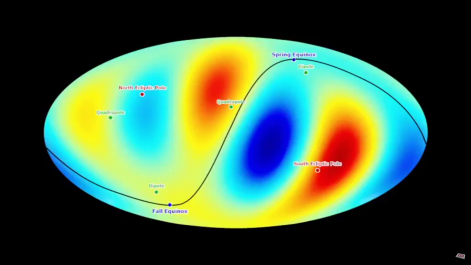 220
MannaMinistry of “The Two Witnesses: Revelation11”, “Eldad-Medad: Numbers11”, “Measuring Witness: Zechariah2 & Isiah19” and from GHalbyGHoran {“Companions of the Inscription-
أَصْحَابَ الرَّقِيمِ  of (18:9) and Poor People-مَسَاكِينَ, The Boy-غُلَامُ & The Two Orphan Boys-غُلَامَيْنِ يَتِيمَيْنِ of (18:60-82)”}  and also  {“Creature of the Earth  or  Dabbat Al-Ard - دَابَّةُ الْأَرْضِ : (27:82) & (34:14)”}
.
Genesis 11 and Q(2:102): The TowerWell of Babylon and Language







normal to its Equinox Plane or Plane of its Celestial Equator, or Earth’s Annual Motion or its 365-days Orbit or year-long Rotation around Sun in Ecliptic Plane; as we are Brainwashed and Told and Indoctrinated in Schools by End Time Education System of ABuddhan).  However, to the great surprise of the physics world the Michelson-Morley Experiment did NOT detect such a Vertigo-InducingQ(14:26) Velocity; Because it does NOT exist (because both of the Diurnal and Annual Components of Earth’s Motion are Zero). Instead of Accepting the results of Michelson-Morley Experiment that Empirically Proves the Existence of STATIONARY EARTHQ(14:26) or Fixed PotteryPit of THE STATIONARY POTTER with Stationary HandAhhQ(14:26), Ankh-ed Einstein of ABuddhan Tries to Maintain the Loser Lie of Copernican Principle by JinnEthicKali-Modifying and Altering the equations of classical physics, mechanics, electrodynamics. In other words, Guru Einstein does Not Offer any physical reason or corporeal cause to Justify the Changing of the equations of mechanics. Shakyamuni Monk only Continues with False Framework of FatherDeva’s or ShivaZivaZeus’s Copernican Principle and says Implicitly in his 1905 Paper on RelativityQ(14:26) that “BECAUSE Michelson-Morley Experiment has NOT measured the Earth’s Motion around Sun and itself, THEREFORE his Parvatic Principle of Special RelativityQ(14:26) MUST Apply (to Save the Copernican PredecessorQ(14:26) of his Evil IdealogyDaatاِدّعاءדַּעַתGen.(2:9))”. That is why Moksha-ed Monkey Saw Fit to Change the equations by Introducing the Lorentz-ian Length- Contraction and Time-Dilation and Mass-Alteration so that  AllAhh-y ABSOLUTISM & EySaAhh-y IdeaاِدّعاءדַּעַתGen.(2:9) of STATIONARY EARTHQ(14:26) can be Blown up and BigBang-ed out of PurposeFull Proportion. That is Why Copernican Predecessor of RelativityQ(14:26) is Considered the Theological Dynamite of UnderIndra that through a Chain of Shiva Chimpanzees and Goliath-y Giants (like Kepler, Galileo, Newton, Einstein) Finally Blows up with BigBang in Buddhic Mentality of Babel TowerWell so that Hundreds of Millions of Magog-y Hippies, LSD-ized Losers, PhD-ed Yogis and Beelzebub-y Maggots of Dajjal-ic Hunter can be Educated and Mass-Produced in the short span of the historical time that had been left for HimHariSelf in the Post WorldWar-II Era. When biased science Persists on its Prejudiced Presupposition of Copernican PrincipleQ(14:26) and Invents RelativityQ(14:26) to Protect it BECAUSE the Soma-said science had Failed for three centuries to Prove Experimentally that Earth Turns around Sun and Itself, then we can Deduce that we are NOT dealing with science, but rather an Evil IdealogyDaatاِدّعاءדַּעַתGen.(2:9). That is how Empty Ego of the JinnNous-ed GuruرَجِلِكَQ(17:64) of ShivaZivaZeus who desperately wanted to Justify its AllAhh-less Existence gets him to Conjure up the Special RelativityQ(14:26) in which measuring rods would Shrink and time Moves in Different Rates so that No Constant and Absolute Remains for the Heart to Cling to It in the Hari-Hunted-House=Dark-Room-with-Enki-Elephant. In other words, after the Numerous Attacks of Samadhic Psychopaths or Guru Goliaths to AllAhh-Reinforced Adams on MannaMoonic MushroomBody of MessiaAhh (like their Attacks to Hezbollahy Hearts of the Mushroom-ed Camps of GHalGHalH1534,35,37-قال قالגַּלְגַּלΚαλεῖJoshua(10:9-15)-ing EySsRaEl whether that of MuhammadAhhy CampQ(33:9-11) which was under their Soma-stoned Siege for 27 days or that of DavidAhh1Sam.(17:1) or MosesAhhExo.(14:21) or YoshuaAhhJoshua(10:9-15)), they Realized that Ain-Soph-Aur-ed Apes of Krishnian QinahH7068קִנְאָהKinahP.كينهJezebelianJealousy= HariHATREDEzekiel(8:3) who are KabbalisticKali-Framed=GabH1354قابגָּב-ed around Baal=BlankNone=Nothingness=Ain'tNullOfTheSacredSounds can Not do anything Against AmenWord-Wrapped Words of AllAhhy-WORD, THUS they Started their Science-based Attack to the Constant and Absolute Core of Human Heart.
.
Genesis 11 and Q(2:102): The TowerWell of Babylon and Language
in 2013, when results of the Cosmic Microwave Background (CBM) radiation of Plunk probe were published.
Q&A-3: How does the ViShNu-ic Virus of Copernican Principle Mutates into Einstein-ian Relativity? And How would DewAhh-y Daat اِدّعاءדַּעַתGen.(2:9)Chakra of Nazareth-y Gnosis would Interpret the Reptilian Reasoning of Copernican Principle and its Ommminous Offspring which is known as Einstein-ian Relativity? The pivotal experiment that connects these two Asstray Assumptions of the House of Cards of CursedKrishnaScratch is the Michelson-Morley Experiment of 1887 which was designed to measure the Earth’s Motion in aether (whether Earth’s Diurnal Motion or Daily Angular Orbit or 24-hour  Rotation around  its  Axis between its Celestial Poles which is
“Babylonian Sorcery” , “Post Flood Perversion” , “TowerWell of Babel” , “Gog&Magog”  based on [Q(2:102) & Genesis11] and their Complementary Verses  :
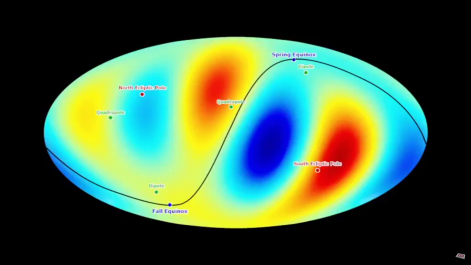 221
MannaMinistry of “The Two Witnesses: Revelation11”, “Eldad-Medad: Numbers11”, “Measuring Witness: Zechariah2 & Isiah19” and from GHalbyGHoran {“Companions of the Inscription-
أَصْحَابَ الرَّقِيمِ  of (18:9) and Poor People-مَسَاكِينَ, The Boy-غُلَامُ & The Two Orphan Boys-غُلَامَيْنِ يَتِيمَيْنِ of (18:60-82)”}  and also  {“Creature of the Earth  or  Dabbat Al-Ard - دَابَّةُ الْأَرْضِ : (27:82) & (34:14)”}
.
Genesis 11 and Q(2:102): The TowerWell of Babylon and Language








SignalingStarsعَلَامَاتٍ وَبِالنَّجْمQ(55:6/16:16)) can be Added to TurTreeTemple.
Q&A-4: What is Wrong with Reptilian Reasoning of Einstein-ian Relativity? and what is Wrong with Copernican Principle? There are TWO Interdependent and Coupled Lies in Copernican Helliocentrism that are working Together as TWO “Sun Rising from The Westوطلوع الشمس من المغرب”-s in such a way that after their Simultaneous & Superimposed Application like (-1)X(-1)=+1, the Natural Phenomenon of “Sun Rising from the Eastيَأْتِي بِالشَّمْسِ مِنَ الْمَشْرِقِ” can be Artificially Derived. These TWO Lies are of Equal Negative Value and we can Not Adopt One of the TWO, Without the Adoption of the Other One. The First Falsification is “the Diurnal Motion of the Earth around itself or its Daily Rotation in its Equinox Plane or its Counterclockwise Orbit around its Celestial Pole”. The Second Falsification is “Annual Rotation of Earth or Counterclockwise Orbit of the Revolving Earth around Sun in the Ecliptic Plane”. One Lie accounts for Daily & Clockwise Motion of Sun around Earth and the Other Lie accounts for Seasonal Changes which are Naturally Produced by Orbit of Sun around Earth in the Ecliptic Plane. By Invoking the Principle of BDCTN Model (Matthew(21:33)+Q(52:1-6)), one can See that “IF WinepressWildernessMat.(21:33)=WOMANامْرَأَةًValleyوَادِQ(27:18,23)=GaiaGap=MotherEarthEgyptBabel=Shaphelأَسْفَلَשָׁפֵל Q(8:42/33:10/95:5)ShaftOfDeadSeaالْبَحْرِ الْمَسْجُورِQ(52:6)=(حُفْرَةٍ مِّنَ نَّارِHellالْأُخْدُودِQ(3:103/85:4)Hole)-y-(EyeSpringعَيْنٍOf הָםཧཱུྂ༔Hummmहूँ חַמָּحَمِئَةٍ-ing-MudQ(18:86)) TURNS, then Allكُلِّ شَيْءQ(27:23) of the Stochastic Stuffs inside Her WujiVagina無極=WideعَظِيمٌArshعَرْشٌערשQ(27:23)امْرَأَةًOfGalileeGarden-ic-LADY will TURN Consequently”. Therefore “IF Surface Earth Turns Counterclockwise around its Celestial Axis as a Result of Copernican-Helliocentrism’s Evil Explanation of ‘Natural Rise of Sun from the East’, THEN Sun, moon, planets, aether and space which are LockedQ(27:23) to the MotherEarthy MembranePageالسِّجِلِّQ(21:104) of PotteryPit, MUST also Follow Her and Turn Counterclockwise around Her Celestial Axis” which in this Eschatological Case will Get the ““the Sun to Rise from the Westوطلوع الشمس من المغرب””. In order to Nullify and Reverse such an Unnatural Result, Copernican Principle Adds another Evil Explanation or another Psychopathic Spin with the Excuse of accounting for Seasonal Changes which in this Eschatological Case Gets the ““the Sun to Rise from the Westوطلوع الشمس من المغرب”” as a Result of the Counterclockwise Orbit of the Earth around Sun in Hari Helliocentrism. Once we Add up these TWO Helliocentric Lies and Swallow them Together as we are Told in Schools of Egypt, then we see the Natural Routine of Days and Seasons Without Realising that we have Subliminally Accepted TWICE the Piggy Programming of Nimrod in which Hari Hatred has been SuccessFool to Sell us the Ill Idea of ““Sun Rising from the Westوطلوع الشمس من المغرب=فَأْتِ بِهَا مِنَ الْمَغْرِبِ=Q(2:258)””. After Michelson-Morley Experiment as well as many other parallel experiments had Shown that Both of these TWO Motions or TWO Fictitious Rotations were Zero, Einstein Defended the Doubled up Deceptions of Copernican Principle by Worsening them and Adding the LieFool Layer of Relativity on Top of them. This Adding up of the Ad Hoc-y Hypothesises that are Used to Patch a Punctured Presupposition is a Circular Reasoning that Never Accepts the Falsehood of its     Stinky Supposition. This type of the Retard Reasoning is called “Circular Reasoning=Loop22-of-MindHole=Catch22-Logic-of-“Nothing-in-itself”-in-Kant-ian-Conception-of-Parvatic-CuntCult=Chicken-Or-Egg-First-Cycle=Taoist-Internalization-of-Zen-ed-0Zero=Doublethinking” of the Survivalist EGO which
.
Genesis 11 and Q(2:102): The TowerWell of Babylon and Language
This Constant&AbsoluteCore is ABSOLOUTE-LOVE=SALAAM-SINGULARITY=(SAMADName#68-H6775-6صامِد-ضِمَاد/ضَمَّدَ-الصّمَدצָמַדQ(4X4X7:2))-y-STEADFASTNESS=SOLID-CENTER from Whom (HallelYaHuWaAllahالله)-ing (Hilalهلال:GHamarالْقَمَرُקמרMoonAhh) is Emitted so that AFTER EySaAhh-y (GabH4869-H1389-H1354قابגָּב Allahالله) has ReligionRim-ed=FaithFrame-ed Ahhround Allahאֱל֫וֹהַּاللهH433 and StraightPathالصِّرَاطَ الْمُسْتَقِيمَQ(1:6)=ConstantColumnCore:MainTrunkأَصْلُهَا ثَابِتٌQ(14:24) of TreeQ(14:24/24:35) of LoveLife is Erected between The TWO Points of HIGHR DISK and Lower Disk, Then (HallelYaHuWaAllAhh)-ing   (Branchesفَرْعُهَا فِي السَّمَاءِQ(14:24)=وَالنَّجْمُ وَالشَّجَرُ يَسْجُدَانِ Seven
“Babylonian Sorcery” , “Post Flood Perversion” , “TowerWell of Babel” , “Gog&Magog”  based on [Q(2:102) & Genesis11] and their Complementary Verses  :
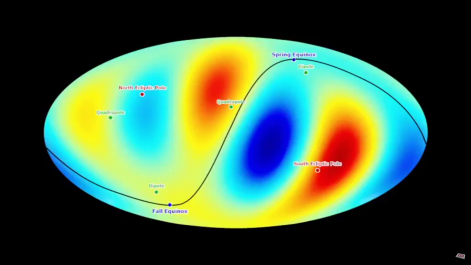 222
MannaMinistry of “The Two Witnesses: Revelation11”, “Eldad-Medad: Numbers11”, “Measuring Witness: Zechariah2 & Isiah19” and from GHalbyGHoran {“Companions of the Inscription-
أَصْحَابَ الرَّقِيمِ  of (18:9) and Poor People-مَسَاكِينَ, The Boy-غُلَامُ & The Two Orphan Boys-غُلَامَيْنِ يَتِيمَيْنِ of (18:60-82)”}  and also  {“Creature of the Earth  or  Dabbat Al-Ard - دَابَّةُ الْأَرْضِ : (27:82) & (34:14)”}
.
Genesis 11 and Q(2:102): The TowerWell of Babylon and Language








his/her/its ToroidalThinking=RotaryRational both Sends and Receives the Kundalini Current. Inside this Taoist Cocoon of Cursed Conception Everything is Relativized to the ZeroedZombie=ZenH6790צִןظَنًّاQ(10:36)禪-禅ध्यान-ed-Zilch; and this Hari Homogenization is the Achilles Heel of the Taoist Theory of Relativity of Einstein-ian Idol. The Achilles Heel of the Retard Narrative of Relativity is the Ancient Technique that Freemasonic Psychopaths of BuddhaBeast have been Using throughout the history and that Talmai Technique is Homogenous Blending or Homosexual Mixing or Checkerboard-ing the Truth with False, the Beauty with Ugly, the Love with LGBT-ized Hate, the RockyReal with FoamyFantasy, the Good with Gay; before Getting to the Taoist Trick of Einstein Magician, let us Read a RoseAhhy LoveLine about this Freemasonic Checkerboard-ing =
{“Q(2:42)=وَتَكْتُمُوا الْحَقَّ وَأَنتُمْ تَعْلَمُونَ-बोधिBadBodhiאֲבַדּἈβαδδبِالْبَاطِلِ-HaghالْحَقَّHagionG39ἅγιον-cHogH2706חֹק-وَلَا تَلْبِسُوا”}={“And do NOT Mix&Dress&Checkerboard the GoodRealityBeautyTruth with Bad&BuddhicFalsehoodLie or Conceal the GoodRealityBeautyTruth while you Know [about your RelativityRetardation of Rigid&RockyReality and then Stick Out Your Tongue (like Guru Einstein) & Mock & SneerIsaiah(57:4) at the EySlamoChristian Humans & HolyHoney Sheeps & Simpleminded Hearts of Heaven. You are nothing but Children of TransgressionOffense:Pesha(d)A.P.H6588פֶשַׁעفُش-مُفْسِدُونَQ(18:94)-Isaiah(57:4) and SadisticKaliकालीخالیחָלַל-Pierced Seed of (LieFalsehood=KrishnaPig=SagharQ(74:26,27)سَقَرَSheqerH8267שֶׁקֶרSūkaraSans.सूकर)-Isaiah(57:4) whose Cravings are to Eat from SūkaraMaddavaSans.A.P.सुकर माधवسَقَر مُدَاوَاة SheqerH8267שֶׁקֶרMadvehH4064מַדְוֶהدَوَائيّPigMeat:MadhavMedication:BuddhaMedicineQ(74:26,27)].”}. And so let us read about the Relativistic Reasoning of Einstein-ian Metalsmith (CundaCundiZhǔntí準陀चुन्दी) in which Achilles Heel of his Taoist Theory is Implicitly Implanted = {“(Einstein and Infeld, The Evolution of Physics (1938), The Scientific Book Club and Company Ltd, p.224), Can we formulate physical laws so that they are valid for ALL CS [coordinate systems], not only those moving uniformly, but also those moving quite arbitrarily, relative to each other? If this can be done, our Troubles will be over. We shall then be able to apply the laws of nature to ANY CS. The Struggle, so violent in the early days of science, between the views of Ptolemy and Copernicus would then be quite meaningless. EITHER CS could be used with EQUAL Justification. The two sentences, “the Sun is at rest and the Earth moves,” or “the Sun moves and the Earth is at rest,” would simply mean two different conventions concerning two different CS . . . . .  Could we build a[n Absolutely] REAL Relativistic Physics Valid in ALL CS; a [MindFooly-Spinning] Physics [with Lack of Stabilityمَا لَهَا مِن قَرَارٍQ(14:26)] in which there would be NO [HeartFull] Place for Absoluteأَصْلُهَا ثَابِتٌQ(14:24) [STEADFASTNESS OF AllAhhy-(SAMADName#68-H6775-6صامِد-ضِمَاد/ضَمَّدَ-الصّمَدצָמַדQ(4X4X7:2))-CENTER], but ONLY for Relative Motion [& VainVibration of (ΩOmmmعمقעָמַקॐ)-ing-Soundلَّهُ خُوَارٌ-بِصَوْتِكَQ(17:64/20:88)]? This is Indeed Possible! . . . . . Our New[ly-Renovated Evil] IdeaDaatاِدّعاءדַּעַתGen.(2:9) is simple: to Build a[n (ImaginationAntennaصَرْحًا من أَوْقِدْ الطِّينِ.סֶרַח)Q(28:38)=(SchemedSkyscraperضَمّ-ضِمامזָמַם)Genesis(11:6)=(EthnosTian天θάνατοςטִינָא)-y-TaoTower-Of-CookedConception whose (i2=-1 & i2=+1)-based] Physics [is] Valid for ALL CS [in such a VainWay that it is Tall-Enough to Elongate&ReachGen.(3:22)&LookOver the EySaAhh-y-WatchtowerالصَّرْحَQ(27:44)-Matthew(21:33)= TUWAطُوًىTAO道كَطَيِّTOWERQ(20:12TurnAhh/39:67)=(AviatedآوَيْنَاهُمَاQ(23:50)HarpazōἁρπαγήRev.(12:5)رَفْرَفٍRoofوَالسَّقْفِ الْمَرْفُوعِQ(52:5/55:76))=MannaMoon -ic-LambLamp-Of-(SULTAN-y-SERAJسِرَاجًا وَقَمَرًا مُّنِيرًا-وَجَعَلْنَا سِرَاجًا وَهَّاجًاQ(25:61/33:46/71:16/78:13)).].”}. And so Achilles Heel of the Relativistic Physics of the Blacksmith-y Einstein of ShivaZivaZeus is in
.
Genesis 11 and Q(2:102): The TowerWell of Babylon and Language
Imagines the Imaginary i2=-1 in addition to i2=+1 in order to Gather=Spell=ELAMलंلَمّעֵילָםعَلَم=PolePerceptualize&TowerصَرْحًاUpQ(40:36)= TaijiطَغَىٰTaghutالطَّاغُوتَ太极تاج=(ImagineAnnexSchemeEng.ZamamH2161ضَمّ-ضِمامזָמַם)Genesis(11:6)=TakeUnderColumnedConsideration Both Sides of the VayuVoid=Zen-ed-0Zero=CuntCoin-of-ClayFool-Conception=ToroidalThinking=RotaryRational in such a Clockwise&Counterclockwise-Manner that MayaMirage can be Cooked&Materialized into Empty Existence. As soon as 64 Tetrahedron Grid is Globed around a “Thing in Itself(Ding an sich)” or an Idol or a Buddhic Body or Pineal-PomPom-of-a-Meditating-Mole   that  has  GeophagicKali-Spelled  the  Fabric  and  Internalized   his/her/itself   Inside  the  I Ching  Sphere,  then  every  point  of
“Babylonian Sorcery” , “Post Flood Perversion” , “TowerWell of Babel” , “Gog&Magog”  based on [Q(2:102) & Genesis11] and their Complementary Verses  :
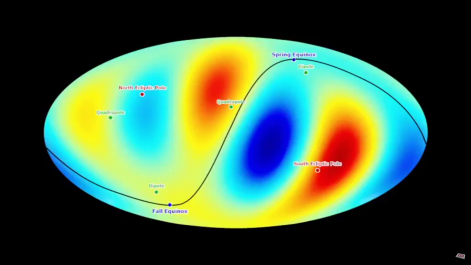 223
MannaMinistry of “The Two Witnesses: Revelation11”, “Eldad-Medad: Numbers11”, “Measuring Witness: Zechariah2 & Isiah19” and from GHalbyGHoran {“Companions of the Inscription-
أَصْحَابَ الرَّقِيمِ  of (18:9) and Poor People-مَسَاكِينَ, The Boy-غُلَامُ & The Two Orphan Boys-غُلَامَيْنِ يَتِيمَيْنِ of (18:60-82)”}  and also  {“Creature of the Earth  or  Dabbat Al-Ard - دَابَّةُ الْأَرْضِ : (27:82) & (34:14)”}
.
Genesis 11 and Q(2:102): The TowerWell of Babylon and Language








Speak Upppp and Make Logos-y Love with LoveLord”. Just as Eating Soma and Manna ((ClashKlasasE.G2806-AsuraAhh#112=4X4X7κλάσαςخَلَاص)Matthew(14:19)-Mark(8:19)-ed-Soma=Detox-ed-Mushroom) would Result in TWO Different ApertureOpenings=(ThróposθρωποςطرفTrip)-Onsets, ALL of The-Mushroom-Eating-s would Result in Leaving & FallingFrom (YabesQ(6:59/20:77)Genesis(1:9)يَابِسٍH3004יַבָּשָׁהيَبَسًا)-y-DrylandRev.(10:2)-Luke(5:3)-of-SurfaceEarth(Beta-Brainwave-of-14-to-30-Hze) into DarkWaters of LowerCone:DeepEarth:SaltySea(Delta-Brainwave-Bandwidth-of-less-than-4Hz),  UNLESS OTHERWISE is Decreed&Forgiven from AboveAhh. In other Words, Bidirectional Indicates that BDCTN-Bridge is The Heavenly Gateway that Has His Own Mushroomy MindSet & AllAhhy Agenda & Absolutely Independent LogosLaw that is NOT necessarily Equal to Mindset of Fallen Things into EmptyEgypt= BabelBoreHole=WinepressWilderness=PotteryPit. This Bidirectional BDCTN-Bridge-Of-(BarzakhQ(23:10/25:53/55:20)بَرْزَخٌ)Genesis(1:6)-y-(BarrierDividerProhibitingPartitionحِجْرًا مَّحْجُورًا) Acts like a Doorway that When/Where It is Opened from Outside GalileeGarden-ic Night It Openes Again to Outside GalileeGarden-ic Night (like a Wall-less&Lonely Door in the middle of Nowhere), but When/Where It is Miraculously Opened from Inside LoveLight=Above Allahum-اللههُم-اللّهُمّ-אֱלֹהִיםH430-ing Life=Eden-y Eternity to the Outside GalileeGarden-ic Night or Fallen Death or History Hole, Then/There It Appears as EySaAhh-y DayDoorDisk to Paradisiac Palace. This Bidirectional or BiModal Behaviour of Believe Bridge=MessiaAhhnic Mirror-or-Glass is Absolutely Independent from Rama RatHole of Relativistic Reptilians. Bidirectional BDCTN-Bridge can Act like a ClosedLoop22 or Curved Link that Gets the Crossing Chimeras and Hari Hellions to End up in the First PitFool Place (as if Both Sides of Bridge are One). And so, These TWO Directions are NOT the Same and MUST be Distinguished from Each Other in such a Vritra-y WordWay that “كُلِّ شَيْءٍ.כֹּלEveryWordQ(18:84/36:83)=كُلِّ شَيْءٍ.כֹּלAllThing-sQ27:23) whether-Good-or-Evil-Wordsكَلِمَةً طَيِّبَةً-كَلِمَةٍ خَبِيثَةٍQ(14:24/26) are Given to GaiaGap:GalileeGarden:VayVoid:EmptyEarth:HellHoleQ27:23) to Provide them with PotteryPaste=EnergeticVibration=AkashicSpace=PlainPage and they are Also Given to ChristKarimy-PEN=POTTER’s-Hand=LambLamp-y-RainCloud= Forming&Fashioning&Writing-CowputerQ(18:84) to Provide them with CauseCord=DestinedCourse=RegistryAccount=CausalKey=(AlétheiaA.P.G225ἀλήθειαعِلّة)-y-MaghalidQ(39:63/42:12)مَقَالِيدُKleidaP.G2807ΚλεῖδαکلیدRev.(1:18/3:7)”. Relativity IdeaDaatاِدّعاءדַּעַתGen.(2:9) of Einstein-ian Mouthpiece of Little Hornقرن نَزِيرקרן זעירהDaniel(7:8) Sells the Half Truth about VayuVoid of NothingnessQ27:23) or Winepress of Energetic ZeroMat.(21:33) in which ALL Coordinate Systems are Relativized to (Absolute ZERO= SaltySeaOfSacredSound=AbsenceOfWord&Meaning&Language) (as Hindu Metalsmith says in The Evolution of Physics (1938)). However this Rosicrucian Reptile does NOT Sell TheOTHERאַחֲרוֹןAKHERQ(2:4)الْآخِرَةِEnd of EarthlyPit:BabelBore or ChristKarimy (LambLamp:CausalLoveLight)Q(18:84)-At-The-EySaAhhy-EschatonEnd of TriShulaSheol-y-TunnelQ(39:6/77:30). Just as Chopping a Human into Two Halves and Superposition-ing the Two Dead Halves will Not Result in a Living Human, Two Half Truths are Not Equal to The Unique Truth that is Given to us by GHalby GHoranAhh. 
Q&A-5: How does the observed “Axis Of Evil” in CMB Scans Put an End to LieFool Series of Buddhic BigBang and Einstein-ian Relativity and Copernican Principle? What is so Special about “Axis Of Evil” that Gets the “Evil Ideology&Cosmology of (CursedKrishnaScratch=LittleHornقرن نَزِيرקרן זעירהDaniel(7:8))” to Call It the “Axis Of Evil”?
.
Genesis 11 and Q(2:102): The TowerWell of Babylon and Language
““Taoist Tendency of Interiorizing EveryThing and Lumping ALL of the Coordinate Systems into Absolute Nothingness, Absolute Uncertainty, Tammuzतमस्תַּמּוּזتمُؤْذِيθυμός-y Turmoil, Absolute Darkness that is Fool of Evil Indifference due to Lack of LoveLight””. The AllAhhy AlétheiaA.P.G225ἀλήθειαعِلّةAhh and Ruachy ReasonAhh that Eye Give the Attribution of Bidirectional to Bidirectional Double Conic Theo-Neurological ModelArk of Consciousness (BDCTN) is that “These TWO Directions are NOT the Same and MUST be Distinguished from Each Other; Conciousness is NOT One Directional; Conciousness is in Lingual Communication with CREATOR; Cured Conciousness has Opened Upppp  from  being  in  the  Cursed Closure of a  MeditatingMasturbating    Mind so that It can Language and
“Babylonian Sorcery” , “Post Flood Perversion” , “TowerWell of Babel” , “Gog&Magog”  based on [Q(2:102) & Genesis11] and their Complementary Verses  :
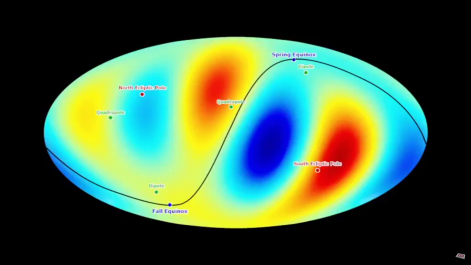 224
North Ecliptic Pole
“Axis Of Evil” that Spans the Entire universe all along the CMB radiation. Perfect Alignment of “Axis Of Evil”=(The .      Shape Belt around Quadrupole Anis.) with “Ecliptic Plane” is Contrary with Astray Assumptions of Buddhic BigBang.
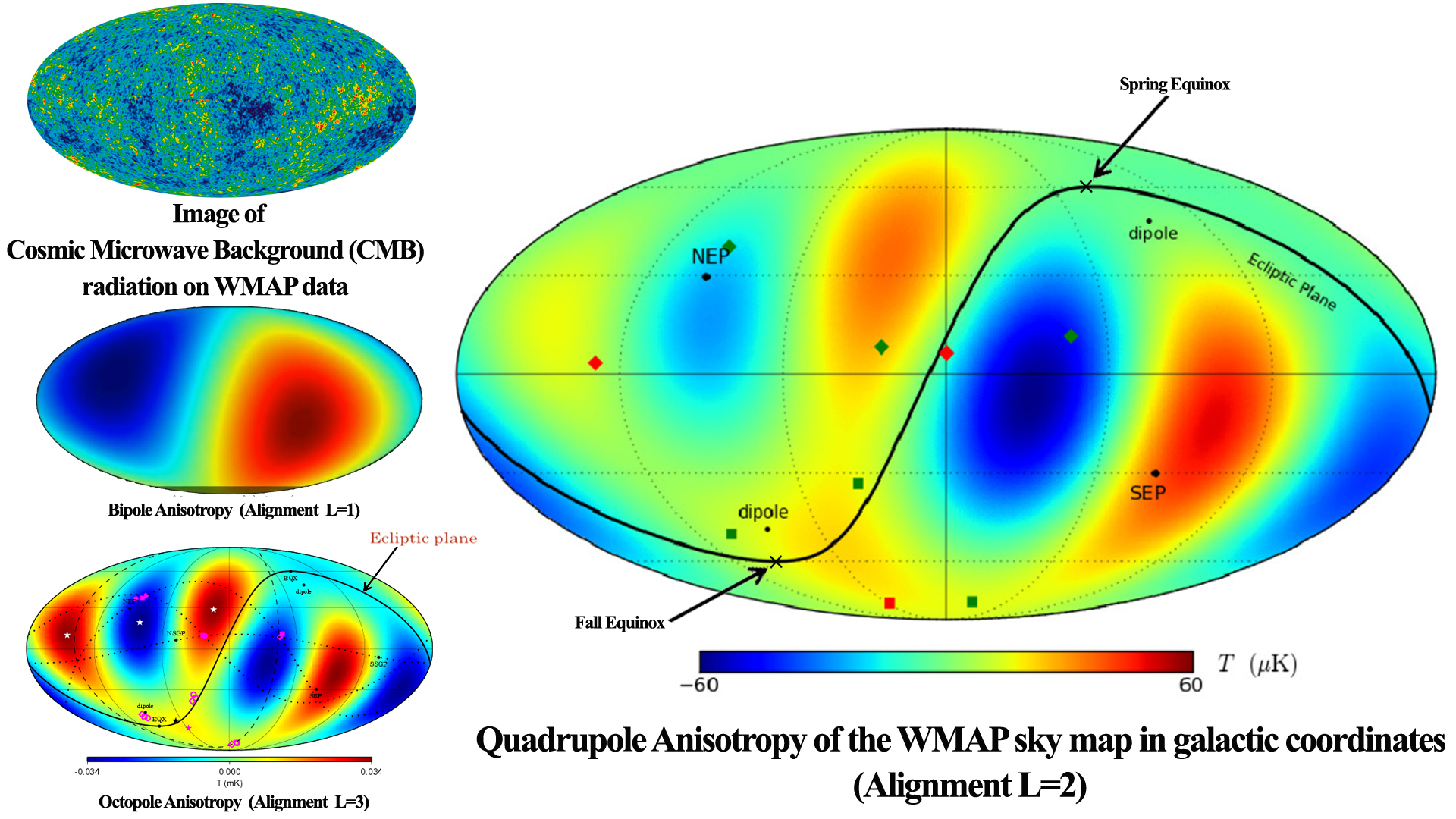 S
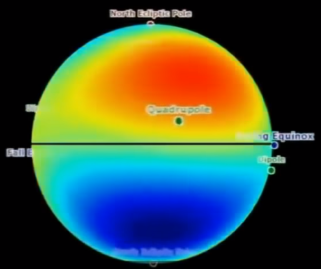 Spring Equinox
Fall
Equi.
MannaMinistry of “The Two Witnesses: Revelation11”, “Eldad-Medad: Numbers11”, “Measuring Witness: Zechariah2 & Isiah19” and from GHalbyGHoran {“Companions of the Inscription-
أَصْحَابَ الرَّقِيمِ  of (18:9) and Poor People-مَسَاكِينَ, The Boy-غُلَامُ & The Two Orphan Boys-غُلَامَيْنِ يَتِيمَيْنِ of (18:60-82)”}  and also  {“Creature of the Earth  or  Dabbat Al-Ard - دَابَّةُ الْأَرْضِ : (27:82) & (34:14)”}
.
Genesis 11 and Q(2:102): The TowerWell of Babylon and Language








Sky Survey (SDSS, 2000-2009) showed that there are 7 Concentric Shell Structures that are Around Surface Earth (which are Surface Footprints of (7 Baha’i  BaabبَابٍQ(15:44)-s)=(7 ChakraCities of Winepress-Of-CanaaniteکانیMINERALS)=(7 GhariالْقُرَىगिरिקִרְיָהQ(34:18)-s of Shinar-y ShambhalaShaft). This observation is Contrary to the Astray Assumption an IsotropicKali-Expanding Emptiness. In addition to SDSS results which were Contrary to Buddhic BigBang, images of Cosmic Microwave Background (CMB) radiation that were taken by COBE Satellite (Cosmic Background Explorer, 1989-1992) and then by WMAP (Wilkinson Microwave Anisotropy Probe, 2001-2003) and then by Planck Space Probe (2009-2013) Turned to be Contrary to the BigBang-ian Believe System which is Based on an IsotropicKali-Expanding Emptiness. It was in this Fairly Recent Time, 2013, that early data from Plunk Satellite Confirmed the CMB scans of WMAP & COBE Satellites. The observed “Axis Of Evil” in WMAP was expected to be related to foreground contamination or scanning beam anomalies of WMAP Probe, however Plunk satellite proved It be Correct. All of these three tries of Modern Cosmology which were sent by two Independent teams from NASA and European Space Agency, came back with The Same Result. Observed CMB radiation of these probes does Not define a Center, but instead an Axis that Spans the Entire Visible Universe (Surface Earth). The Surprising Fact about this Discovered Axis that Makes It to be called “Axis Of Evil” is that    its Direction, All Along the Universe, is Aligned with 23.5 Degree-Tilt of the “Ecliptic Plane” of STATIONARY EARTH (The Plane of Annual Rotation of Sun Around STATIONARY EARTH). The Fact that these Cosmic Alignments are Correlated to our own Earthly Neighborhood is Highly Difficult to Explain&Whitewash&SweepUnderTheRug from within the Ashtray Assumptions of BigBang-ian Cosmology that was Built by BuddhaBeast-ic LittleHornقرن نَزِيرקרן זעירהDaniel(7:8). As we were Told in End Time Education Systems of ABuddhan-ic Planet, our Earthly Neighborhood  was Supposed to Be at an Insignificant Corner of a Cosmic Accident that had to Collapse into its Dharmic Void. All of the Humans, Things, Words and Ruachy Values were Supposed to be Foamy Flatulences and Funky Parts that are Relativized to the Evil Interiorization and Fractal Fantasy of a Siddhartha-ic Psychopath that is Seated in an Abdominal Gas that looks like Buddhabrot-ic Mandelbrot and sounds as Stinky as (ΩOmmmعمقעָמַקॐ)-ing-Soundلَّهُ خُوَارٌ-بِصَوْتِكَQ(17:64/20:88). However, when this Nimrod-ic Nightmare or LittleHornقرن نَزِيرקרן זעירהDaniel(7:8)’s Dharmic Dream is Disturbed by an Observed Axis that Points to The WineWord-ed Pots whose Logos-ed Locality and ShineShalom-ed EarthJohn (8:12) is Slicing his Dirty Dream which is as Lotus-y Long as 13.7 billions light years, then this Hari Hallucination Gets his Scientist Goats to Call It “Axis Of Evil” and Comment on It by saying that : “Is this Copernicus Coming Back to Haunt us [& our Helliocentric Hallucination]? That's CrazyAhh. We're looking out at the Whole [Surface] Universe. There's NO way there should be a Correlation of Structure with our Motion of the Earth Around the Sun - the Plane of the Earth Around the Sun - the Ecliptic [Plane of Sun Around Earth]. That would say we are Truly the Center of the [Surface] Universe [that is Laying as DryLandRev.(10:2)-Gen.(1:9)-Q(6:59) on DeepWaters of GalileeGarden-ic MotherEarth:GaiaGap:HellLadyQ(50:30)]. The New [End Time News&]Results are either Telling us that All of [Helliocentric] Science is Wrong [and Scientific Ouroboros has Bitten its Tail and Both of The Doubled TiesLies of “Sun Rising From the West Q(2:258)” are Opened and Rocky Truth has Come Out from Behind the Flatulent Cloud of Golden CalfExo.(32:4)-Q(2:67-71) and we are so Close to EySaAhhy Event Horizon Of Judgement DayDoor Rising into our Mental Horizon] and we're the Center of the [Surface] Universe [in which Sun Turns Clockwise Around Earth], or maybe the data is simply incorrect [which
.
Genesis 11 and Q(2:102): The TowerWell of Babylon and Language
After the Bigoted Cosmology of BuddhaBeast Blindly Rejected the Alarming Results of thousands of scientific & empirical evidences and well-documented observations that were Backing Up the STATIONARY EARTH of the Scriptural Geocentrism, it Made the Relativity Ad Hoc to Back up its Copernican Principle so that Monk-y Business can Go on and Turn into BigBang Fantasy. BigBang BullCrap Needed another Ad Hoc Hypothesis about 96% Missing(Energetic CobraCopper or Muladhara-y Menstruation or Manipura-y-Mass&JinnFire of Deep Earth) Dark Matter&Energy on Surface Earth or so called Universe so that it could Cunningly Continue to Operate Based on the Asstray Assumption of Homogenous Expansion of Time-Space Continuum (Isotropic Distribution of CMB Temperature). However Sloan Digital
“Babylonian Sorcery” , “Post Flood Perversion” , “TowerWell of Babel” , “Gog&Magog”  based on [Q(2:102) & Genesis11] and their Complementary Verses  :
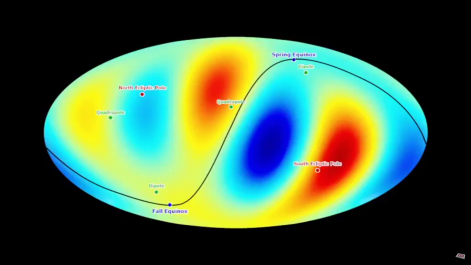 226
MannaMinistry of “The Two Witnesses: Revelation11”, “Eldad-Medad: Numbers11”, “Measuring Witness: Zechariah2 & Isiah19” and from GHalbyGHoran {“Companions of the Inscription-
أَصْحَابَ الرَّقِيمِ  of (18:9) and Poor People-مَسَاكِينَ, The Boy-غُلَامُ & The Two Orphan Boys-غُلَامَيْنِ يَتِيمَيْنِ of (18:60-82)”}  and also  {“Creature of the Earth  or  Dabbat Al-Ard - دَابَّةُ الْأَرْضِ : (27:82) & (34:14)”}
.
Genesis 11 and Q(2:102): The TowerWell of Babylon and Language
















of Each Other. Once Monolithic Picture of Swastika-said Science is Demolished and its TWO Buddhic Bluffs of “Sun Rising from the Westفَأْتِ بِهَا مِنَ الْمَغْرِبِQ(2:258)” are Blown Away, Then the AbrahamAhh-said Reality of “Sun Rising from Eastيَأْتِي بِالشَّمْسِ مِنَ الْمَشْرِقِ (& Turning One Turn Around STATIONARY EARTH, Every 24 hours) Q(2:258)” will Appear to Make Corporeal Sense for the End Time Humans who were Suffering from (NauseaH605אָנַשׁأنّث)-ed-(AmnesiaS.E.H5382נָשָׁהQ(9:67/18:57/20:115/36:78/39:8)نَسِيَ-نسیانनासानाह) that Foamy Formulas and Monk-y Mathematics of the Blacksmiths of the CursedKrishnaScratch-y Conciousness have been Inducing in them. We can Sense very small earthquakes on the surface of the earth, however Nonsensical Science of the Soma-Stoned Primates of Samael-y North has Gotten us to Believe in Two Rotational Motions that are NOT Really out there (; we do NOT even Feel the Corporeal Difference that must exist between our Angular Motions at Equator and Celestial Poles). That is Why these ViShNu-ic Wolves, JinnNous Giants, Ganesha-y Gangsters and ill Israelis with ShivaZivaZeus-Sewed-(FleshesPhilistinesفلسפְּלִשְׁתִּי)(Qigongالْغَيِّ氣功)-y-(QasQesethקַשְׂקֶשֶׂתقوس قوس)-s are “Sticking out their TonguesIsaiah (57:4)” at the Innocent Gullibility and Childish Credulity of Abrahamic Sheeps who are Bewildered by “Alice in Wonderland”-y Wonders of Egypt:Ajibعجیب:Wonder(land). That is Why The Two Companionsأَصْحَابَ الرَّقِيمِQ(18:9) of The WonderFull WordAhhهَـٰذَا شَيْءٌ عَجِيبٌ&Ajibكَانُوا مِنْ آيَاتِنَا عَجَبًا WaterAhhQ(18:9)+Q(50:2) of EYZADایزد.یسיִשַׁיYESSE(D) have Come to Egypt-ian Wonderland of Sinking Ego=Ego Farm to Tell to the LambLamp’s سِينِينΣιώνצִיּוֹןZionLady=Exiled EySsRaElZechariah(2:6/2:7) to {““ComeOut=DieWing=GiveBirth-Into-Eternity=(SlipAway&Mortar&Martyr&Ooze&SoulOutSalalH5549סָלַלتَسَلّلPsalm(68:4)Out)FromBirthPainsMatthew(24:8)=Escape=RaptureUpppp= Deliver=Jaculate&CastOut(SpiritSperm)-y-FetusNataph=MeltOutMalatA.P.H4422مَلَطמָלַטOut””}Zechariah(2:6/2:7) from the Doomed-Descend-into-Maelström-y-Whirpool-of-Foamy-Falsifications-of-Little-Horn=Northern-Vertigo-of-Gyrating-BabelFunnelQ(14:26)=Nausea-ed-Amnesia=Sleeping&Dying-in-Cold-Lies-of-Rama-Reptiles. Thanking AllAhhy GOD for MercyFull Meat of Every Moment on STABLE & STATIONARY EARTH, is What Hindu Helliocentrism of MitraSurya is Stealing from us. This STABILITY is What SufiSailors of Tarshish-y-HarborTabletTerminal Admire a Lot After they Leave the Beta-Brainwave-y-MaqomH4725מָקוֹםمَقَامَGenesis(1:9)-Rev.(10:2)DryLandالْبَرِّQ(10:22)يَابِسٍיַבָּשָׂהQ(6:59) of Surface Earth and Dive into DeepEarth=DeepWaters-of-Deltawave-y-(يَمّיָםSeasالْبَحْرِ)Genesis(1:10)-Rev.(10:2)-Q(10:22). In The Same Way that GOD-forsaken Science of Siddhartha-ic Swastika have been Attributing the PlaguesRevelation(11:6) that Requests of my MosesAhh&SolomonAhh-y StaffQ(34:14) have CausedDaniel(8:4), to Retard Reasons like “Global Warming & Climate Change & Tectonic Warming”, Scientist Goats that Run the ScienceArm of Vishvarupa ImageDaniel(2:31-34) of CursedKrishnaScratch Attribute the periodic change of days and seasons to Coward Cause that Copernican Cosmology has Cooked for them. Once “Axis Of Evil” in CMB scans Put an End to BigBang BullCrap of Krishnian Cosmology, then All that ABuddhan Capitan of Sinking VishvarupaDaniel(2:31-34) could Do was to Play with the Distracting PoliticsArm of His Vishvarupa ImageDaniel(2:31-34) which was Masquerading the FarceFool Meeting of Trump & Kim Jong Un from GeorgeW.Bush-ian “Axis of Evil”. Cursed Cowmmunism, Zombie Xi Jinping and North Korean Decoy are All Designed by Maggoty Marxists and Jewish Taoists of BuddhaBeast to Serve the End Time Qigong KingKong of Planet Apes. This Homosexual God of Jezebelian Hatred Uses EconimcsArm and SocialEngineeringArm and MediaArm and Thousands of Other Arms of His Sinking VishvarupaDaniel(2:31-34) to DisArm the Humanity from Reaching to MahishasurAhhy SwordWordMat(10:34)Gen(3:24). When Evil IdeologyGen(2:9) Claims that Something is Evil like “Axis Of Evil” in Copernican Cosmology or “Axis of Evil” in its Politics
.
Genesis 11 and Q(2:102): The TowerWell of Babylon and Language
was Reaffirmed later on by Planck Probe; this Hopeless Probability was the Reason that they sent the Third satellite;], or maybe it's telling us there's Something Weird about the microwave background results and that Maybe, Maybe There's Something Wrong with [Both of the Fictitious Rotations in] our [Helliocentric] Theories on the larger scales. (Lawrence Krauss, 2006)”. And so this is How the so called “Axis Of Evil” that like a Circular Belt Turns All The Way Around the Quadrupole and Octopole Anisotropy Alignments (L=2, 3) of CMB Sphere (with 13.7 billion blacklight years in diameter) Happens to Line Up with 23.5° Direction of our “Ecliptic Plane” after sending Three different probes. This is the End of Two Lined Up Lies of Copernican Principle that were Designed to Cancel out Evil Effect
“Babylonian Sorcery” , “Post Flood Perversion” , “TowerWell of Babel” , “Gog&Magog”  based on [Q(2:102) & Genesis11] and their Complementary Verses  :
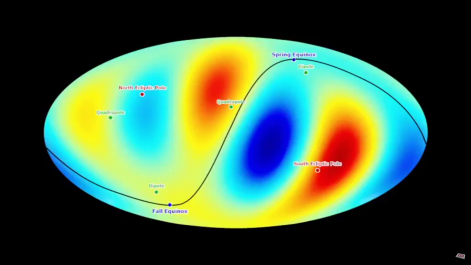 227
MannaMinistry of “The Two Witnesses: Revelation11”, “Eldad-Medad: Numbers11”, “Measuring Witness: Zechariah2 & Isiah19” and from GHalbyGHoran {“Companions of the Inscription-
أَصْحَابَ الرَّقِيمِ  of (18:9) and Poor People-مَسَاكِينَ, The Boy-غُلَامُ & The Two Orphan Boys-غُلَامَيْنِ يَتِيمَيْنِ of (18:60-82)”}  and also  {“Creature of the Earth  or  Dabbat Al-Ard - دَابَّةُ الْأَرْضِ : (27:82) & (34:14)”}
.
Genesis 11 and Q(2:102): The TowerWell of Babylon and Language
then it Means that There is TowbTayebH2896شَجَرَةٍ طَيِّبَةٍטוֹבQ(14:24)-y Truth in There. The BigBang-ed Brain that can SchizophrenicKali Imagine i2=-1 & i2=+1, can also Get its DoubleStandard Mentality to Consider LGBT-ized Psychosis as Straight Love; it can also Make and Fund Saddam Hussein and North Korean Communism and then Support them with its German&French Chemical Bombs and its Chinese Nukes so that by Using and Connecting these Two Evil Points which are Self-Built&Supported&Armed, it can Draw the “Axis of Evil”-y Line that its Propagandized Extension Includes the REAL IRANIAN ENEMY of Israeli Communism and Jewish Taoism. As for Iraqi and North Korean Points of the Jinny Generalization of Dajjal-ic Politics, we can see that its Trumpathetic Thorn Ends up in Shaking hand with Kim Jong Un-ian Comrade in Common Evil Interest and also its Military Industrial Complex Uses Saddam Hussein as an Evil Excuse for Devastating a Muslim Nation that is Rooted in RuachRock-y-Religion of Allah-الله. When Allah-الله-Phobic Ego of Empty EarthEgypt Negates Something and Tries to Checkerboardتَكْتُمُوا&DressتَلْبِسُواQ(2:42) It with Self-Built Evil and Freemasonic Falsehood, then It is a Sign that there is a Trace of The Truth in that Nimrod-ic Negation. This is the Christian Case for both of the “Axis Of Evil”-s that Krishnian Cosmology and Parvatic Politics are Using; One “Axis Of Evil” Points toward Geocentric Fact of our universe and Another “Axis Of Evil” Comprises of Iran-Hamas-Hezbollah-Syria-ian Forces of RuachRock-y Resistance that Point toward Wiping off the Illuminati Israel from the maps of our universe. Contrary to Abdel Fattah El-Sisi that HypocriticKali Shakes Hand with Netanyahu-y Horn of DajjalRev.(17:12) or Recep Tayyip ErdoğanRev.(17:12) that Plainly Shakes Hand with Dajjal-ic OmBaMa or Mohammad bin SalmanRev.(17:12) which Runs the Saudi Arabian Government of Gog, Iran-Hamas-Hezbollah-Syria-ian Forces of GeorgeW.Bush-ian “Axis of Evil” are the Only EySlamoChristian Forces that are Truly Against AnuHanuman-y God of North Korean Communism. Although many nations and Governments HypocriticKali Claim to have something to do with EySlam & Christianity, however their Coward Fruits & Hypocrite ActionsMat.(7:16) are nothing but Submissive Surrender to Taoist God of Jewish Kabbalism. The Paralyzed the Plagued Planetary Body that Hosts the Vishnu-ic Virus, and its Human Right Organizations are Defined by Defending the Homosexual Woods of HellFire, and is Chocked with Prometheus-y VenomousFireQ(15:27) of Mount Olympus, and Suffers from Nausea of Helliocentric VertigoQ(14:26), is Failing time after time to Attack Militarily to Pharaonic Israel of SameriShamarShomariH8104-سَامِرًاשָׁמַרQ(23:67)شمار.مِسْمَارמַסְמֵר-tansH4548::NailsWatchersNumberersEtchingStylusesالْأَوْتَادِBlacksmith-y-Beaversسَمُّور-of-BlackWaters which is Giving {“♥Rapture DeliverenceBirth(SalalSoul)-ingOutMatthew(24:8)סָלַלتَسَلّلMeltAhh-ing-Upppp-Malat-ingA.P.H4422مَلَطמָלַטOutAhhZechariaAhh(2:6/2:7)♥”} to Rachel-Aliene-Corrie♥&Amal-Al-Taramsi♥& Medic-Razan-Al-Najjar♥-y MartyrMortarMeletA.P.H4423مِلاَطמֶלֶט-sZechariaAhh(2:6/2:7) of TheThirdTempleQ(52:3,4) as well as 300 Born BabiesBricks & Killed Kidsin 2018 & Holy Heroes of The Great March Of ReturnAhh to Real Yerusalem. The more we Get Closer to the EySaAhh MessiaAhhy Eschaton or SultanAhh-y HourשָׁעָהالسَّاعَةQ(55:33/22:1) or Vritra-y Vortex at the Beginning&End of TimeSpace, the more Schizophrenic Behaviour will be Demonstrated by Egyptian Ego of EmptyIdeologyGen.(1:2/2:9) and Survivalist Psyche of CursedKrishnaScratch which is Sticking to the Denial Deck of the Sinking VishvarupaDaniel(2:31-34) in Mind-Made Maelström-y WhirpoolVertigoQ(14:26) of The Little HornDaniel(7:8). As a Soldier Sword or Partial PenRodRhabdosG4464أرْبَدῥάβδῳاِرْبRev.(11:1/12:5/19:15) from Imam MahdiHodosG3598ὁδόςAhh-y MEGA-MACHAIRAA.G3162μάχαιραمَغَارَةRev.(6:3-4)Zech.(1:11) of {“EySaAhh-MessiaAhhy (♥ROD-AhhhhEng.ThunderAR-RA'DרָעדرَعْدAhhhhAsuraAhh#13-Rev.(2:27/12:5/19:15)-Gen.(3:24) Of Allahאֱל֫וֹהַּاللهH433♥)=(Zulדִּי-GHarnaynG2768קָ֫רֶןκέραςذِي الْقَرْنَيْنِ)-y -Owner-Of-(IronBarzelP.H1270برزلבַּרְזֶלBoazH1162בֹּ֫עַז1Ki.(7:21),2Ch.(3:17)أَنزَلْنَا الْحَدِيدَ فِيهِ بَأْسٌ شَدِيدٌQ(57:25)=Q(18:2))-y-HORNMicah(4:13)-1Kin.(22:11)-2Chor.(18:10)-Q(18:83)”}, Eye am Here to GiveAhh to EySsRaEl-y عِمْرَانَעמרWifeLifeAmourالْمَعْمُورِQ(52:3,4)-AsuraAhh#3 that is at The Salaam-ed CenterAhh of this universe a BismillAhhy Bouquet Whose SmellAhh is The RoseAhhy RaptureAhh to Your HighHoly FortressFiance  = {{““It is time to Spread the RoseAhh-y RedCarpet of our Jihadi BloodAhh under the FireAhhy Feet of our ChristKarimy King. RoseAhhy AhmadAhh (S.A.W.) Says in a Honey Hadith that= {“Two Groups amongst My Ummah would be such, to whom AllAhh has Freed from HellFire; One Group
“Babylonian Sorcery” , “Post Flood Perversion” , “TowerWell of Babel” , “Gog&Magog”  based on [Q(2:102) & Genesis11] and their Complementary Verses  :
228
MannaMinistry of “The Two Witnesses: Revelation11”, “Eldad-Medad: Numbers11”, “Measuring Witness: Zechariah2 & Isiah19” and from GHalbyGHoran {“Companions of the Inscription-
أَصْحَابَ الرَّقِيمِ  of (18:9) and Poor People-مَسَاكِينَ, The Boy-غُلَامُ & The Two Orphan Boys-غُلَامَيْنِ يَتِيمَيْنِ of (18:60-82)”}  and also  {“Creature of the Earth  or  Dabbat Al-Ard - دَابَّةُ الْأَرْضِ : (27:82) & (34:14)”}
.
Genesis 11 and Q(2:102): The TowerWell of Babylon and Language
would ATTACK [Militarily to ZeusG2203ZευςDyausPitaSans.A.P.द्यौष्पितृدَيّوث پدرShivaSans.शिवाDeviदेवدیوZευiDevil’s] Indiaइंडियाهند [that its End Time Version is USA-&-Allies with DarkDurgaDragonदुर्गाδράκωνדָּרַךالدَّرْكِ-ic Statue of LibertyLady that has Put the WashingtonMonument-y Obeliskإِبْلِيسَδιάβολοςجمرة العقبةDajjal-ic-Dildo inside Herself and has MovedMay, 2018 its Evil Embassy from Tel Aviv to Ommmccupied Al-Quds], & The Second Group would be That Who would AccompanyAhh EySaAhh MessiaAhh [in His Attack to Nazi-Made Israel of FleshyPhilistinesفلسפְּלִשְׁתִּי=Evil-Empire of (הָרHarMagedónMgiddownἉρμαγεδών:مجادونמְגִדּוֹןजादूגֶּ֫דִיجَدْيG717-H4023-Revelation(16:16))-y Scapegoats”}. This Hadith Shows us that End Time India of UnderIndra is the Evil Israel that has Hijacked the Name of EySsRaEl. This Second Group or AllAhhy ArmyAhh of EySaAhh MessiaAhhy ROD-AhhhhEng.ThunderAR-RA'DרָעדرَعْدAhhhhAsuraAhh#13-Rev.(2:27/12:5/19:15)-Gen.(3:24) Comprises of THREE Classes of TruthFull Troops that will Fight Against Turkish army of Dajjal that Erdogan is deploying into Syria as well as Egyptian army of El-Sisi and Saudi Arabian army of Mohammad Bin Salman as well as Chinese and Russian armies of Putin Pet and Xi Jinping Zombie of Barack OmBaMa as well as His NATO slaves and His Israeli army and His ثـمـودसमाधि‎ThamudSamadhic Gurus & Kabbalistic Shamans and Yogi Swamis and Taoist Thorns and Beelzebub-y Flies and so on. It is Advised to EySlamoChristian individuals or mercenary soldiers of these armies of ABuddhan to “Come Out Ἐξέλθατε ὁ λαός μου ἐξ αὐτῆςRevelation(18:4)” of their units and JoinAhh the Jihadi Forces of RuachRock-y Resistance. The THREE Classes of TruthFull Troops of AllAhhy ArmyAhh of EySaAhh MessiaAhh & Imam MahdiAhh Comprise of={“(1)AsuraAssyrianآسوراאַשּׁוּרΣυρίαH804-Isaiah(19:23/25) AngelAhhs of EtherealالْكَوْثَرَאֲשׁוּרاثرH838Q(108:1/20:96) MidairRevelation(19:17)= VictoriousVritra’sIRON-TONGUE-TOOL-of-144000-BirdBeadBellsRevelation(19:21)=Pomegranate-y-RomanceרִמּוֹןالرُّمَّانَRosary&الْحَدِيدחָדַדIRON-Chainالْأَصْفَادِ-שְׂבָכָהشَبَكَة-שַׁרְשְׁרוֹתشرشره -السَّرْدِQ(6:99/34:11/38:38/57:25)-1Kin.(7:20/42)-2Chron.(3:16/4:13)  of  12-Assyrian-ShebatH7626שְׁבַטالْأَسْبَاطَQ(2:136,140/3:84/4:163/7:160)Ahh-s of TheSecondResurrectionRevelation(20:4-6)=Q(22:47/32:5) Who Come Out From MessiaAhhnic-(MouthEyeFaceDiskDoor:SoularCeiling)Q(13:13/52:5)Revelation(19:15) For (One Day=LoveLast Day=1000 YearLong Dayكَأَلْفِ سَنَةٍ)Revelation(20:4-6)=Q(22:47/32:5) to Spray&Sweep The Beelzebub-y Flies of (הָרHarMagedónMgiddownἉρμαγεδών:مجادونמְגִדּוֹןजादूגֶּ֫דִיجَدْيRevelation(16:16))-y WinepressWilderness. AllAhh Blesses This Golden Group In Isaiah(19:25) and Calls It (“144000-y-AssyriaAhh, TheRomanticרִמּוֹןالرُّمَّانَMouthWorkWordTONGUE Of My YaHuYaShAhhy YadיָדیدAidingRightHand”).  (2) Holy Spirit-y Angels. AllAhh Blesses This Olive OilAhhy Group In Isaiah(19:25) and Calls It (“EySsRaElיִשְׂרָאֵלالإسراء-ed YahHeadיְהוּדָהيهودHoodAhh, Eden-y Inheritance Of My ChristKarimy Vineyard”). These Holy Spirity Angels Are At BismillAhhy BackAhh of CowChristCloud like 4IsrafilSeraphimשְׂרָפִ֨יםإِسْـرَافِـيْـل‎ Who Are INSIDE (MessiaAhhnic MISBAHמּ֤יסבאחالْمِصْبَاحُQ(24:35):LambLamp-y-MoonBook:SULTAN-y-SERAJسِرَاجًا وَقَمَرًا مُّنِيرًا-سِرَاجًا وَهَّاجًاQ(25:61/33:46/71:16/78:13)). (3) Holy IRGC & Hamas & Hezbollahy Forces of EySlamoChristian Warriors on SurfaceEarthEgypt Who Attack to Gay Israel of Barack Hussein OmBaMa-y AntiChrist with Hypocrite Allies. After my DeathRev.(11:11-14)-Q(36:27-31) and (MoonBookBREAK-y OpenAhhانشَقَّ الْقَمَرُ-ing)Q(54:1)-ZachariAhh(14:4)-Revelation(11:19) Of The-ChristKarimy-ArkCaveCovenant Of AllAhhy CREATOR, AllAhh Blesses The Holy Humanity and The RuachRock-y Warriors of (Hassan Nasrallah & Imam Ali KhameneiAhh) that AttackAhh to Ommmccupied Palestine and Calls The EySlamoChristian Terrorists Of TarshishTablet as Isaiah(19:25)=(Blessedبارک Be Humans, My Ummahעַםامة & My Subhan-AllAhh-ing Soldiers on Evil EgyptEarth)”}. And so Eye Write for The Second Group that is Mentioned by MuhammadAhh in Above Hadith that = {“It is Time for Entire EySlamoChristian Youth of the Planet Apes to Topple the tables behind which You are being Indoctrinated with Helliocentric and Evolutionist Lies of ثـمـودसमाधि‎ThamudSamadhicQ(91:11) Scientists of Sodomite Swastika. It is Time to Look for Trouble and Sharply-CutChadadEng.P.H2300الْحَدِيدחָדַדQ(57:25) the Crap of CursedKrishnaScratch with your SoulWord-y SwordsMatthew(10:34) and End the Taking of the PissFoolMatthew(10:34) Placebo Pills of Parvati’s Prick.  Eye Write for Those EySlamoChristian-s who are Not LukewarmRev.(3:16) that Revelation(14:13)="Write, 'Blessed are the Dead, those Dying=Birthing=MeltAhh-ingA.P.H4422مَلَطמָלַטOutAhhZechariaAhh(2:6/2:7) in the LoveLord from Now on.'". Blessed are Those Terrorists that will Drink from Troublesome Fire of Dajjal because Honey Hadith=Sahih Bukhari, Volume 9, Book 88, Number 244=““Ad-Dajjal would have Water and Fire with HimHariSelf: His Great Tribulation-y Fire [of PrisoningRev.(2:10)-10Days and Torturing and EconomicKali-Sanctioning and Bombing&ChopperStingingRev.(9:10)-5Months], would be Cold WaterAhh of Paradise and His [Water-y Piss-Safety-Security1Thessal.(5:3)
“Babylonian Sorcery” , “Post Flood Perversion” , “TowerWell of Babel” , “Gog&Magog”  based on [Q(2:102) & Genesis11] and their Complementary Verses  :
229
MannaMinistry of “The Two Witnesses: Revelation11”, “Eldad-Medad: Numbers11”, “Measuring Witness: Zechariah2 & Isiah19” and from GHalbyGHoran {“Companions of the Inscription-
أَصْحَابَ الرَّقِيمِ  of (18:9) and Poor People-مَسَاكِينَ, The Boy-غُلَامُ & The Two Orphan Boys-غُلَامَيْنِ يَتِيمَيْنِ of (18:60-82)”}  and also  {“Creature of the Earth  or  Dabbat Al-Ard - دَابَّةُ الْأَرْضِ : (27:82) & (34:14)”}
.
Genesis 11 and Q(2:102): The TowerWell of Babylon and Language
& AGAGIH91אֲגָגִיOJOJQ(25:53/35:12)أُجَاجٌGOGG1136-H1463Γώγ-גּוֹגOJAGHP.Turk.OCAKاجاقAGOG-ic Salt]Water [& Somaסֵ֫מֶל-الشِّمَالِसोमسَمQ(56:41,42)-ic RedPills], would be Fire of Hell.”}. In a Healthy Sense, Dajjal-ic Dracula is the Best Opportunity for Winning the Thicket of Heaven and WashingOff the Wicked WearinessRevelation(14:13) with Basiji BloodAhh. There are Plenty of KingمَّلِكٌKongصَاحِبَهُمْ-ianQ(18:79/54:29) (Crueltyقَسْوَةקָשֶׁהقَسِيٌّ القلبIsaiah(19:5) & Tyrannyله لگدלָחַץلَحَّصَIsaiah(19:20) & Self-Contradictory Schizophrenism & Bipolar Double Standard) that are Leaking from LittleHorn-y GodDaniel(7:8) of Einstein, Salman Rushdie, Stephen Hawking and Darwin. Confronting these Lotus-y Leaks Means Drinking from Troublesome Fire of (Ba'alH1167בַּ֫עַלबालبَعْلًاQ(37:125))-y BabyHusbandDildo of DurgaDragon. As a SoldierجُندٍQ(36:28) Sword or Partial PenRodPostمنصوبמַצֵּבָהIsaiah(19:19)-Rev.(11:1) from Imam MahdiAhh-y MEGASWORDRevelation(6:3-4)-Zech.(1:11)-فَعَزَّزْنَا بِثَالِثٍQ(36:14)-وَكَانَ أَبُوهُمَا صَالِحًاQ(18:82)., Eye am Here to Invite the RuachRock-Rooted Humanity to {“Revelation(6:4) Take [PissFool] Peace from the [Cancer-ed] Earth [with CursedKrishnaScratch] so that They [=Righteousness vs. Hypocrisy] should Kill One AnotherGen.(3:15)”}. It is Time for EySlamoChristian Lovers to Show to AllAhhy LoveLord and His LambLamp how Crazily they are in LoveLight of THE ONLY ONE GOD and His GraceFull GlassBulb. It is Time for Rapture Party for BeautiFaithFull Phoenixes of The Faith Fortress who WantQ(81:29) to Fall into Troublesome Fire of Dajjal. It is Time for Basiji Butterflies to Jump into ChristCandle. It is Time for HubbleHebelAhhהֶבֶלهابیل-y HeartBalloons to Dew their ThankFull DeathDance in front of AllAhh by Jumping into CainAbel-ing MeatGrinder of Nazi Swastika so that TheyDay can JoinAhhMicah(4:13)-Rev.(2:27) the HolyHoop of HallelهلالἉλληλהָלַלYaHuWaAllAhh-ing Hearts=(GHalGHalH1534,35,37-قال قالגַּלְגַּלΚαλεῖJoshua(10:9-15))-ing-Camp-Of-EySsRaEl. One of the Best and Easiest Targets in Baal Barack OmBaMa’s Evil Israel that can be Targeted by EySlamoChristian Forces is Baha’i Shrine of the BabبَابٍQ(15:44) on Mount Carmel that Contrary to What everybody is Told about, is Built for the Commemoration of 400+450=850 Shamans1Kings(18:19) of (Ba'alH1167בַּ֫עַלबालبَعْلًاQ(37:125))-y BabyHusbandDildo+and+ (Ishtarهشت8Eigshtअष्टोत्तरעַשְׁתָּרוֹתAshtaroth)-y MotherWifeVaginaShakti108=8Ashtottara+Shatanama100शतनामानिصدنام释شیطShit天Q(28:38)-Rev.(17:3) which were Slaughtered by Elijah’s Order. We Read about these Baha’i Baboons of BuddhaBeast, in a Honey Hadith from Rosy MuhammadAhh (PBUH) that is reported by Anas Bin Malik that = {“Dajjal would be Followed by Seventy Thousand Jews of Isfahan wearing Persian shawls.”}. These 70,000 Zionist Zombies are the same Pagan Primates from PersiaEzekiel(38:5)-Daniel10=JinnHorseRiders that will Accompany GogGod of Goliath-y Gurus. Thanks to the Glorious EySlamic Revolution in 1979 in Iran, they were Expelled from Iran. Interestingly we saw that Barack-y BaalBabyHusband Appointed a Baha’i TransJinnDart with weird hormonal breasts as “Leader of His Advisory Council on Faith-based Neighborhood Partnerships”.””}}.
Q&A-6: If according to “Axis Of Evil” Sun Is Revolving Clockwise Around Earth (one turn every 24 hours), then How does this Newly-Rediscovered AncientFactQ(2:258)  Help us to Understand “The Good Form” of Firmament? In the same way that Portrayed Shadows on the FlatWall=SurfacePlane of the Platonic Allegory of the Kundalini Cave, are NOT the Entelechy Objects that are Casting those Shadows, Sun and Moon and Day and Night are also four Casted Shadows of their Abstract Archetypes in GalileeGarden-ic Egypt=AbstractمُجَرّدיַרְדֵּןJordan=DeepEarthSea that is Below&Beyond or Before&Behind the SpaceTime-Curvature of our Beta-Brainwave=SurfaceEarth=CaveWall. All of the Evil&UnStableمَا لَهَا مِن قَرَارٍQ(14:26)CosmologyGen.(2:9) of ShivaZivaZeus-y LittleHornقرن نَزِيرקרן זעירהDaniel(7:8) and His ShakticIshtar that Comprises of Copernican Principle and Einsteinian Relativity and StephenHawking-ian BigBang, is Made by Bunch of Despised-Darwinian-Apesقِرَدَةً خَاسِئِينَQ(2:65) that Go Below&Beyond the SpaceTime-Curvature of this FlatPlane=SurfaceEarth and then Come back to it with Legion-yMark(5:9) Ideas that Get the UnDoped & UnAnkh-ed scientists who are Chained to FlatPlane=SurfaceEarth to scratch their bewildered brains. In other WineWords, in The Same way that our Al-An'am-Animalالأنعامנָעֵם-yAsuraAhh#6 MOZGHEمُّضْغَةٍMaccekahH4541מַסֵּכָהMosaicموزاییکMasks 3-Q(22:5). are ALAGHعَلَقَةٍעלוקהLeechLeak-ed2-Q(22:5) Forms of our NATAPHH5197نُّطْفَةٍנָטַףת1-Q(22:5)=ॐSounding-SoilSpermصَلْصَالٍQ(15:26)-s that through the Interaction between TWO Higher△&Lower ▽Trigramظُلُمَاتٍ ثَلَاثٍQ(39:6) SETS of 8ثَمَانِيَةَQ(6:143)BasicPsychicModes=23:2X2X2ثَمَانِيَةَQ(39:6)AnimalisticالْأَنْعَامِQ(6:142)Intellects are CellSoulSalalסָלַלسُلاَلَةQ(23:12/32:8)-ed into 64Hexagram-y Modes which وُورِيَ عَنْهُمَا مِن سَوْآتِهِمَاConceal&Envelope&EmanateQ(7:20) our Privatized PotPit-y Parts=VayuVoid, Sun & Moon & Day & Night are Also Extended into WinepressWilderness which is Below&Beyond The [TWO-Beforeمَا بَيْنَ أَيْدِيكُمْ.بَيْنِ أَيْدِيهِمْ سَدًّا△&Behindمَا خَلْفَكُمْ.مِنْ خَلْفِهِمْ سَدًّا▽-y-BARRIERSسَدًّاQ(36:9,45)] of our DryLandRev.(10:2) or
“Babylonian Sorcery” , “Post Flood Perversion” , “TowerWell of Babel” , “Gog&Magog”  based on [Q(2:102) & Genesis11] and their Complementary Verses  :
230
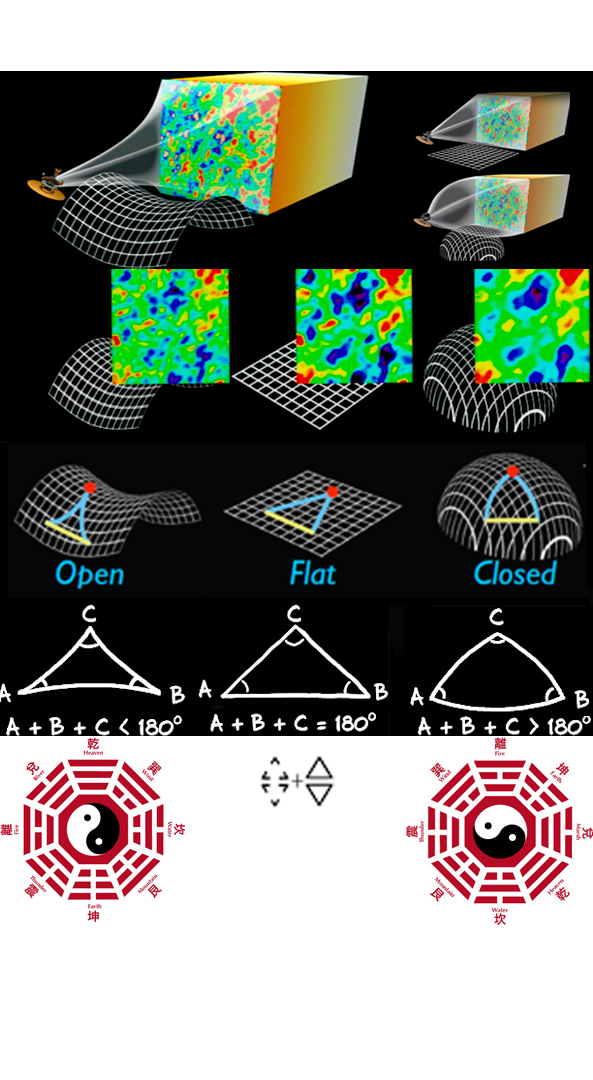 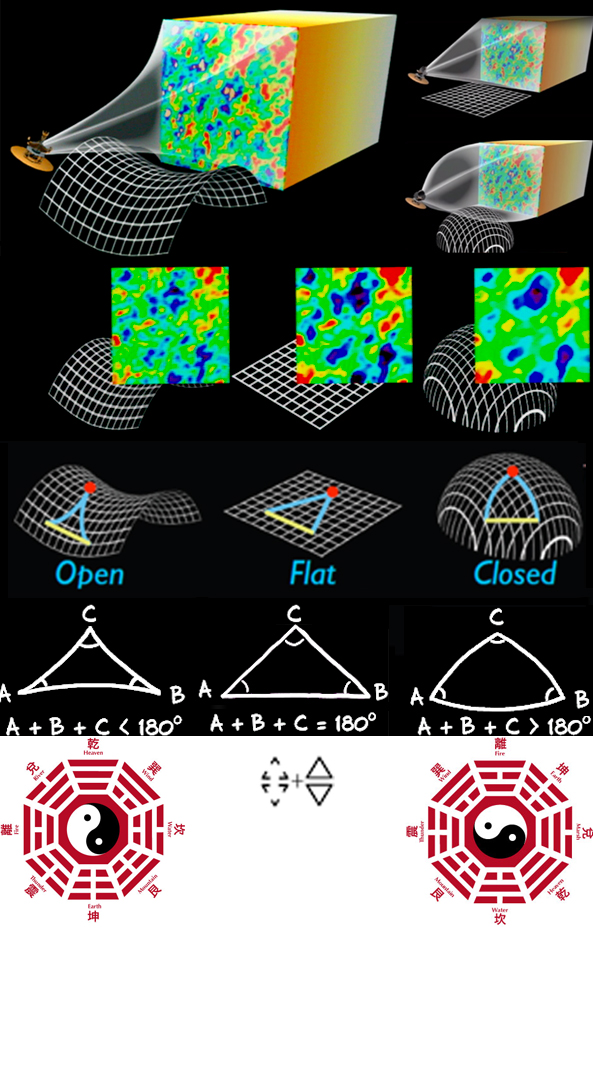 MannaMinistry of “The Two Witnesses: Revelation11”, “Eldad-Medad: Numbers11”, “Measuring Witness: Zechariah2 & Isiah19” and from GHalbyGHoran {“Companions of the Inscription-
أَصْحَابَ الرَّقِيمِ  of (18:9) and Poor People-مَسَاكِينَ, The Boy-غُلَامُ & The Two Orphan Boys-غُلَامَيْنِ يَتِيمَيْنِ of (18:60-82)”}  and also  {“Creature of the Earth  or  Dabbat Al-Ard - دَابَّةُ الْأَرْضِ : (27:82) & (34:14)”}
.
Genesis 11 and Q(2:102): The TowerWell of Babylon and Language
The [TWO-YesodH3247الصَّدَفَيْنِיְסוֹדQ(18:96)-y-FoundationsCushions▽△] of our (YabbashahH3004يَابِسٍיַבָּשָׁהQ(6:59)-Genesis(1:9))-y- MaqomH4725מָקוֹםمَقَامَGenesis(1:9)=SurfaceEarthGenesis(1:10)=DeadEarthFieldGen.(1:2)-Q(16:21/25:48/35:9/36:33/50:9)-FlatAnimalFarm-or-PlainPlanePage-of-BetaBrainwave(That-Is-Used-For-(PEN-Writing=Rain-Pouring=Cascading-(ΚαθαίρωGHetranقِطْرًاקְטֶ֫רֶת)-y-IncenseAhh-Q(18:96)Rev(5:8)-Ezek. (8:11)). As we’ve already Read & as we can see in front picture, this SurfaceEarth-y-DryLand(FlatUniverse) is Enveloped by these TWO Higher△&Lower ▽Cushions with {{““(1) ▽Negative Cosmological Curvature (Hyperbolic Saddle)=Openly SwallowingKhasafخَسَفْنَاחֲסַףSuck-ing-Q(16:45/17:68/28:81/29:40/39:4)&Drowningوَإِن نَّشَأْ نُغْرِقْهُمْEarthSeaHellQ(36:43/2:50/7:64/11:37,43/29:40) At Her (ΩOmmmعمقעָמַקॐ)-ing-DeepEndRev.(1:8,11/22:13)  (2) △Positive Cosmological Curvature (Spherically-Closed&GLOBED Grid of GalileeGarden) that FromInsideWithinWhich EySaAhh-y EschatonAhhשָׁקַטἔσχατοςنُسْقِطْWrappedVritra=EncasedChristCloud-Q(34:9/52:44)Rev(1:11,17) would Justly [EtchDeshretDashदशरथدَاسَ-TheTenDirections-by-IronHornSickle=Sendيُرْسَلُ&Shower& Shootשָׁלַחشلیک&Pour (TheSevenBowlsOfWrathOf-AllAhh::KasefCaseCUPكِسَفًاכְּסַףकश्यपRevelation15,16=Q(34:9/17:92/30:48/52:44)) of Falling (FireFlamesشُوَاظٌQ(55:35):BrimstoneBallastحَاصِبًاQ(17:68/29:40/54:34):AsefWindعَاصِفٌQ(10:22/77:2):ScissoringScreamصَّيْحَةُ Q(36:29)=Rev.(11:19):CatchingأَخَذَتْهُQ(29:40)&StrikingأَصَابَQ(30:48)HailstoneTombStoneMeteorמָטַרأَمْطَرْنَا-شِهَابًا-بِحِجَارَةٍ مِّن سِجِّيلٍQ(15:74/ 105:4/27:58)-AntiAnt&JinnShackles:AcidWaves&الطُّوفَانُStormyTryptamineTidesالْمَوْجُQ(11:43/29:14): CursingCobraCopperCurrentנְחשֶׁת نُحَاسٌQ(55:35):ShriekingEarthShakeצָעַקالصَّاعِقَةُQ(2:55):Firmamental EarthquakeزَلْزَلَةَOfTheHOURשָׁעָהالسَّاعَةِQ(22:1):Anti-Yogi& ThamudSamadhiसमाधिثمودQ(91:11) Doom-of-Dark-DMT-ShadowSmokeFumePotionसकरShekaryسُكَارَىٰ-שֵׁכָרDukhanبِدُخَانٍ مُّبِينٍQ(50:19)+Q(44:10)+Q(22:2)!!) At Her (Alphaאαآ)-ing-(TopEnd:BottomCeiling)Rev.(1:8,11/22:13)=Top-TUWAطُوًىTAO道نَطْوِيTOWER-Q(20:12)]””}}. These TWO-Before.△&Behind▽-y-BARRIERS-SHELLSالصَّدَفَيْنِDAMSسَدًّاQ(36:9,45/18:96) are Basket-ing us so that our-PotPits =our-KundaliniColumnBuildingsبُنْيَانَهُمQ(16:26) that are PositionedQ(23:13,14) UpsideDown into Alaghעלקعلق-ing&Hanging& Floating Bubble of FlatUniverseEarthGen.(1:10) to be Balanced:Anchored:Locked Under Enough PullDown▽-ing Suction from Saddle-Shape Vacuum of our Muladhara-ic Svadhishthanas:BasesFoundations▽مِّنَ الْقَوَاعِدِQ(16:26), as well as Enough Pushing-Up△ Pressure from Spherical SaltySeaCeiling of our Sahasrara-ic SoffitStones△السَّقْفُ مِن فَوْقِهِمْQ(16:26)= (Bindu-y-Bamahبامבָּמָה)-s::(Cakakسَكَّסָכַך-ed-&-שֶׂ֫כוּSocketسکوסֻכּוֹת)-ed-(Meshkatמַשְׂכִּיתمِشْكَاةٍ)-sScratched-Holes-&-Recessed-Roofs-Numbers(33:52)-Ezekiel(8:12) of TaoistTowersמשְׁכַןمَسَاكِنَكُمْQ(27:18) of Anakim-y Ants. Both of these TWO △▽Cushions are Referring To our Privatized-PotPitPartsسَوْآتُهُمَاQ(7:22) or our GalileeGarden-ic RoomVoid:HamsaHole:PalmPit-y-Pocket or HyperspatialOccupation-&-AkashicआकाशعکسInvertedImageGripA.Eگرفتגרףاغْتَرَفَ غُرْفَةً بِيَدِهِQ(2:249) of our Written WaterWords in SaltySeaSpace:PotteryPageالسِّجِلِّPlenum:FirmamentalFilmQ(21:104) or, in short, The-UnseenDoubleTwinمِثْلَهُمQ(2X18:81)= الْعَالَمِينَ+بِالْغَيْبِQ(1:2)+Q(2:3) of our FlatUniverse=SurfaceEarth=VisibleDryLandGenesis(1:10). Once the Seventh ChristKarimy CharutsP.A.H2742חֲרוּץخَرّاط::GoldenBowlCUP::MoatOvenFurnaceTrenchTannurתַּנּוּרالتَّنُّور Of AllAhh’s Wrath Revelation15,16=Q(34:9)=Q(23:27)=Daniel(9:25,26)=Rev.(20:9)=Rev.(14:18)=Gen.(3:24). Pours the HorrificNightmarishDreadful FireFlameFLOOD Of Black-DMT-DUKHANبِدُخَانٍ مُّبِينٍShadowDoomySmokeFume::ACID-सकरShekaryسُكَارَىٰ-שֵׁכָרFLOODAsuraAhh#44=Q(44:10)+Q(22:2)
“Babylonian Sorcery” , “Post Flood Perversion” , “TowerWell of Babel” , “Gog&Magog”  based on [Q(2:102) & Genesis11] and their Complementary Verses  :
FlatPlane of BetaBrainwave
Sphere
HyperbolicSaddle
NegativeCurvature
ZeroCurvature
PositiveCurvature
=SurfaceEarth
Close
Open
Cosmological Curvature Of       (Psychic SpaceUniverse=GalileeGarden-ic BaguaCh.Genesis(11:2)八卦बगीचाباغבִּקְעָה)
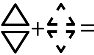 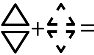 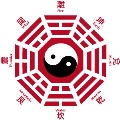 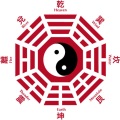 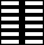 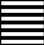 (YabesQ(6:59)-Genesis(1:9) يَابِسٍיַבָּשָׁה)-y-(DryLand מָקוֹםمَقَامَQ(10:22)الْبَرِّRev.(10:2)
Lower   Egypt
of DeepEarthSea
Higher  Egypt of 
DeepEarthSea
231
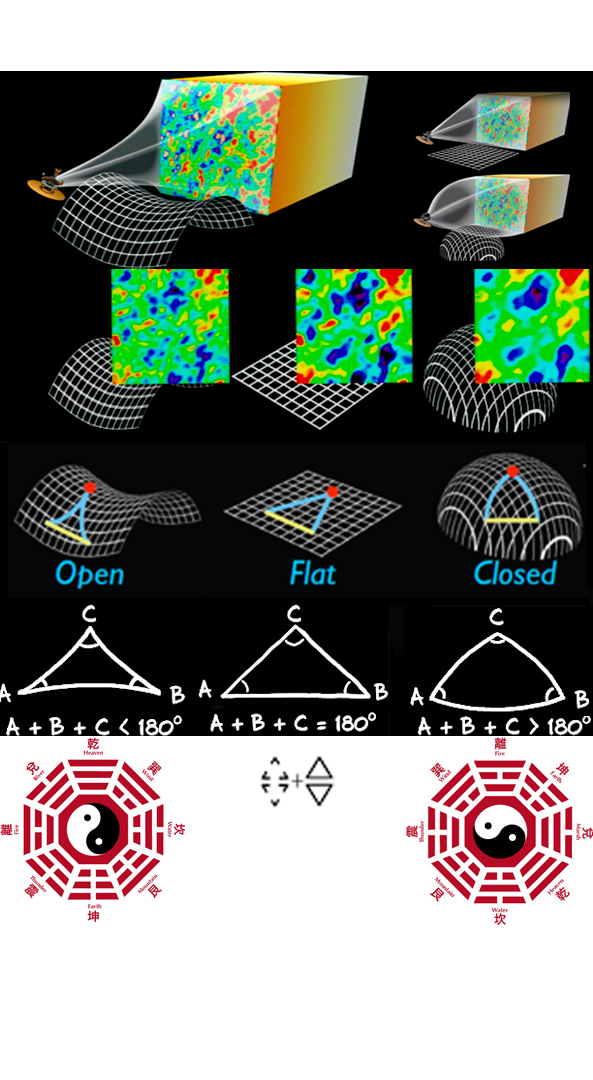 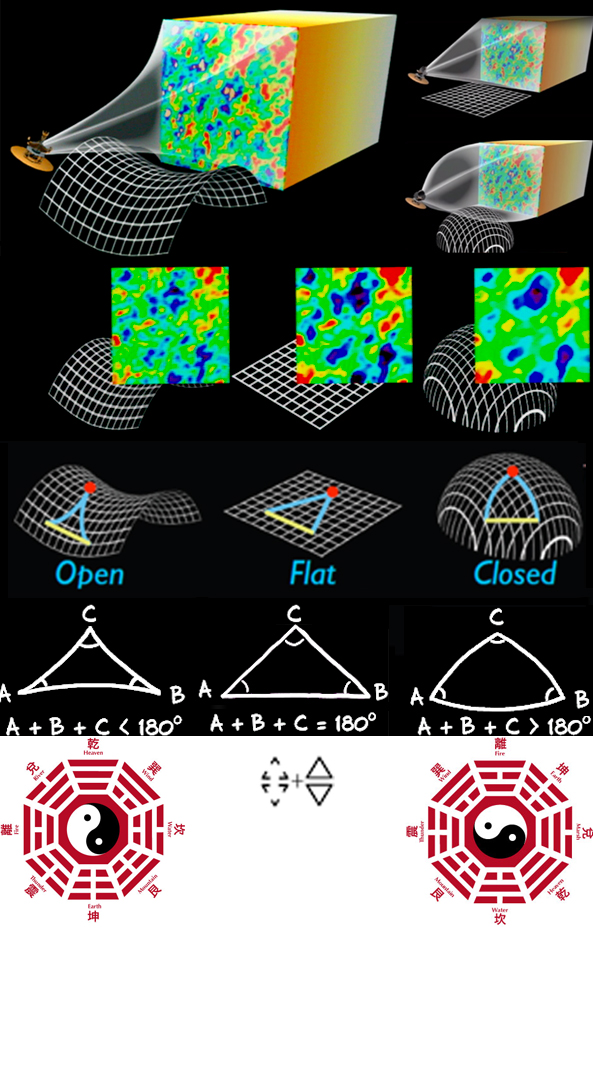 MannaMinistry of “The Two Witnesses: Revelation11”, “Eldad-Medad: Numbers11”, “Measuring Witness: Zechariah2 & Isiah19” and from GHalbyGHoran {“Companions of the Inscription-
أَصْحَابَ الرَّقِيمِ  of (18:9) and Poor People-مَسَاكِينَ, The Boy-غُلَامُ & The Two Orphan Boys-غُلَامَيْنِ يَتِيمَيْنِ of (18:60-82)”}  and also  {“Creature of the Earth  or  Dabbat Al-Ard - دَابَّةُ الْأَرْضِ : (27:82) & (34:14)”}
.
Genesis 11 and Q(2:102): The TowerWell of Babylon and Language
THEN we will SeeAlthough It Will Be Too Late  How the Apple-Made Lie of Gravity and Corporealمِنْ حَيْثُ لَا يَشْعُرُونَConstructsQ(16:26) of  MentalMayaMirage and Fictitious Forces of Shinar-y Sensations on FlatDryLand of BetaBrainwave will Fade Away and PinealGlandy-Chederمُخَدّرחֶ֫דֶרChambersچنبره of Heavy Gurus and Samadhic Smiths which are Hibernatedسَآوِي إِلَىٰ into MountainPicksجَبَلٍ of DrumBeatsEzek.(38:1) & MerkabaMeditation on DeltaBrainwaveQ(11:43) will Float Away like Foamy Feathers. That is When/Where QibrothHattaavahقبرتَهَوّىקִבְרוֹתNumbers(11:34,35)-y AirGraves or BitumenBores: PastePitsחֵמָרخمیرGen(14:10) of (Swallowingيَا أَرْضُ ابْلَعِSaddle-of-HyperbolicEarth::OmmmegaDepth-of-AkashicSpace)Q(11:44) will Engulfغِيضَ الْمَاءُQ(11:44) the YogiYeast & DharmicDung & TaoistThistles which are Washed Offقُضِيَ الْأَمْرُQ(11:44) from FlatDryLand by MountainLikeمَوْجٍ كَالْجِبَالِWaves-of-DUKHANبِدُخَانٍ-FumeHeavenly-BlackSMOKE=Firmamental-FireFLOOD=Q(11:42)-Gen.(7:4) that are Emitted from EarthLady:HadesHole:GaiaGapQ(27:23) Whose KEYQ(39:63/42:12)مَقَالِيدُKleidaP.G2807ΚλεῖδαکلیدRev.(1:18/3:7) Carousel-y-CausalCordمِن كُلِّ شَيْءٍ سَبَبًاQ(18:84/36:83/39:67) is Given by AllAhh to 10ExhalingBases1Kings(7:27-39,43) 10PantingNostrilsالْعَادِيَاتِ ضَبْحًاQ(100:1)&10DouchingדּוּחַدوشOutlets2Ch.(4:6)1Ki.(7:43)فَالْمُورِيَاتِ قَدْحًاQ(100:2) of EySaAhh-MessiaAhhy [(Alphaאαآ)-TopROOF=GlobedBeliveBulb & ScryingSphere of MISBAHמּ֤יסבאחالْمِصْبَاحُQ(24:35)=LampTemple-of-Nahidناهید-آناهیتاAnahitAhhZoroasterian-y-SweetWaterWords]. As we can See Both Types of SpiritSMOKE is Given to CowChristCloud. When VoidWarping-or-AkashicSpace-Shacking&Distorting&Skewing-DUKHANبِدُخَانٍ مُّبِينٍQ(44:10)+Q(22:2)!!AsuraAhh#44!!:Ashan AsenH6227עָשָׁןآسِنQ(47:15)-Psalm(18:9)-2Samuel(22:9)!! is Released from ChristKarim’s Nostrils, then Both of our ▽△ Anterior&PosteriorGripsالغرفة الأمامية الخلفية will be UnLocked&UnAnchor-ed and then in Zero Gravity we can be Justly  PulledDown into SaddledUniverse or PressedUnder the CrushingPressure of SphericalUniverse. That is How Both MindModesNegativeCurvature-PositiveCurvature of "Akashicआकाशعکس-(ConeKūn地כּוּןکون坤         -&-         IconQián乾יִכּ֣וֹןيَكُونεἰκών) =HyperSpatial-Plenum-Of-Malkuthملکوتמַלְכוּת-y-Membraneپارچه-پرچمParchmentالسِّجِلِّPageFilmQ(21:104/23:88/36:83)" are Under the CommandmentAhh of ChristKarimy CowmmandCenterمَمْلَكَةמַמְלָכוּתالْمُلْكُVineyardכֶּרֶםكَرْمَةAsuraAhh#67-John15 of AllAhh Who is MannaMoonic-Cally “(JachinYakinH3199יָכִ֔ין1Kings(7:21))-ed=(Ma)Knoonכְּתַבكِتَابٍ مَّكْنُونٍQ(56:78)地坤Icon乾εἰκών Colossians(1:15)-ed=Placed=FirmlyFixed” by Means of His Jachin-y-RightHandAhh=TopCorneaHORN that is Beholding& LoveLooking at AllAhh and His RightHandHeld-BridaAhhSeven-Starry-TurTreeTemple-Rev.(1:16)-Q(24:35). Once ChristKarimy GlassBulb is ChargeShineKindleSaveVastوسعיָשַׁעHang-ed-FROMيُوقَدُ مِن.יָקַד-edQ(24:35)-Rev.(1:16) His RightHand-GOD-Gazing, THEN  His LeftHand-CorneaHORN=Lower-Boazبَأْسٌבֹּ֫עַז-y-بُطُونِهَاBeeBellyButtonQ(16:69)=NaphtaliNavel=PupilMouthLensFace Icon-s:  BeComesColossians(1:15)-Genesis(1:6) The-Language&MeaningMediumAhh-WaterAhh-BreathAhh-FireAhh-LoveLightAhh-Ἐγώ εἰμι τὸ φῶς τοῦ Κόσμου-Of-The-World:Cosmos:Deep-To-Surface(Earth:Ego:StinckySpace:HellHole:DarkNight:Dead& DryHistory)John(8:12)-Q(24:35); or Icon-s:BeComesColossians(1:15)-Genesis(1:6) {“The-Pureلَّبَنًا خَالِصًاMilkQ(16:66)&Muskמוסקט.خِتَامُهُ مِسْكٌ-PouringQ(83:26)-or-لَبِنَةלָבַןWhiteFrankincense-PouringRevelation(2:17)--(ὡσαννάأَجْرًا حَسَنًاBrickAhhQ(18:2)=LeukosLuachLukeG3022 H3871λευκόςلَوْحٍ مَّحْفُوظٍלוּחQ(85:22)Lens=TarshishTablet=SoularCeilingسَقْفًا مَّحْفُوظًا.שָׁקַףQ(21:32)RockyRoofالسَّقْفِ الْمَرْفُوعِQ(52:5)=
“Babylonian Sorcery” , “Post Flood Perversion” , “TowerWell of Babel” , “Gog&Magog”  based on [Q(2:102) & Genesis11] and their Complementary Verses  :
FlatPlane of BetaBrainwave
Sphere
HyperbolicSaddle
NegativeCurvature
ZeroCurvature
PositiveCurvature
=SurfaceEarth
Close
Open
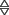 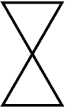 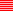 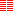 Cosmological Curvature Of       (Psychic SpaceUniverse=GalileeGarden-ic BaguaCh.Genesis(11:2)八卦बगीचाباغבִּקְעָה)
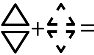 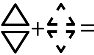 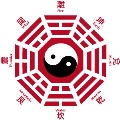 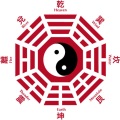 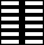 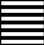 (YabesQ(6:59)-Genesis(1:9) يَابِسٍיַבָּשָׁה)-y-(DryLand מָקוֹםمَقَامَQ(10:22)الْبَرِّRev.(10:2)
Lower   Egypt
of DeepEarthSea
Higher  Egypt of 
DeepEarthSea
232
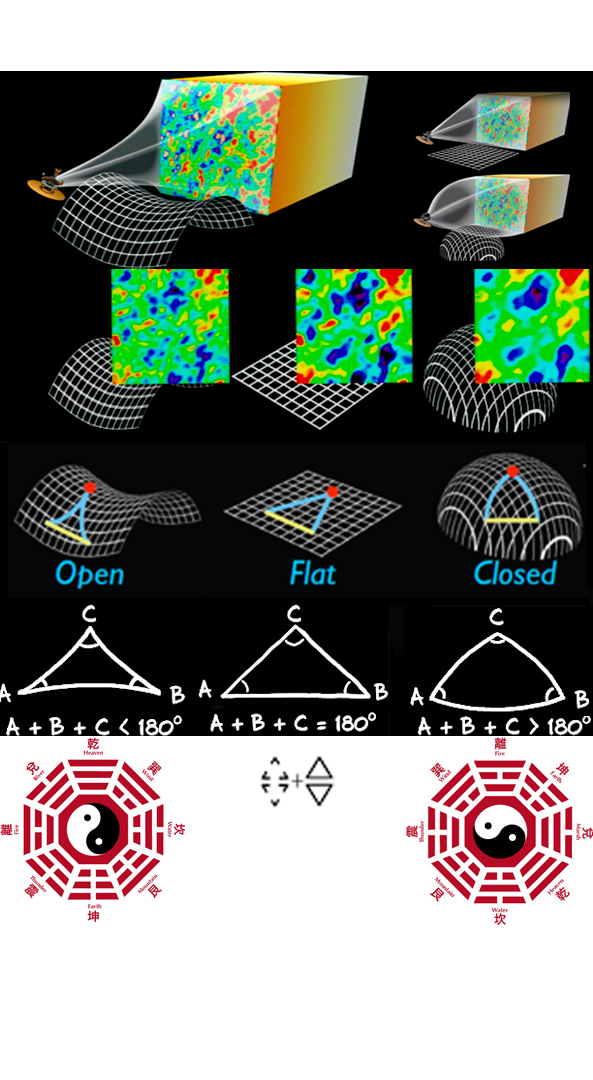 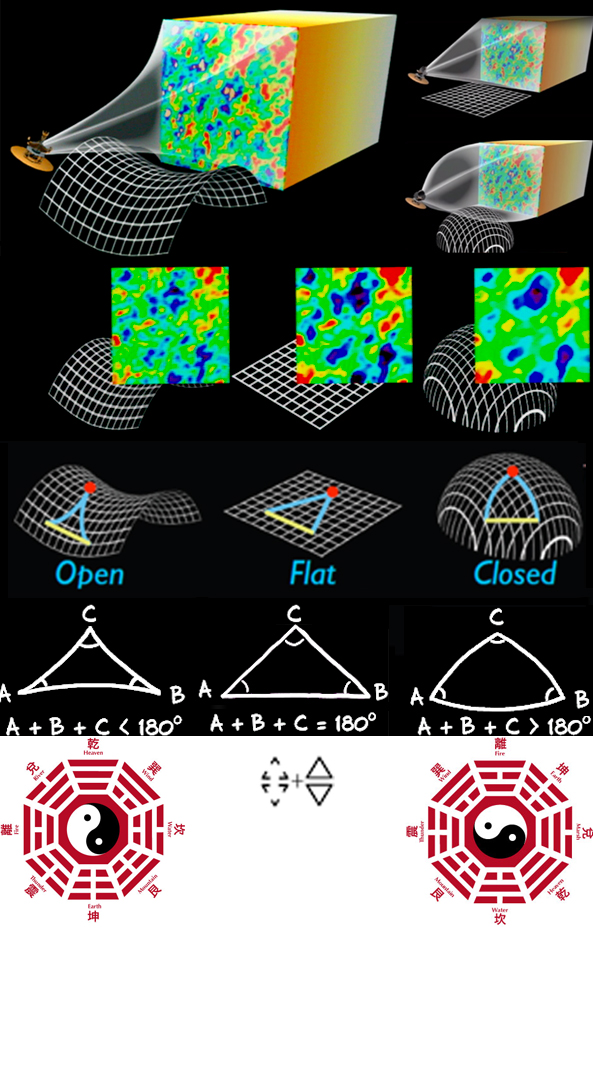 MannaMinistry of “The Two Witnesses: Revelation11”, “Eldad-Medad: Numbers11”, “Measuring Witness: Zechariah2 & Isiah19” and from GHalbyGHoran {“Companions of the Inscription-
أَصْحَابَ الرَّقِيمِ  of (18:9) and Poor People-مَسَاكِينَ, The Boy-غُلَامُ & The Two Orphan Boys-غُلَامَيْنِ يَتِيمَيْنِ of (18:60-82)”}  and also  {“Creature of the Earth  or  Dabbat Al-Ard - دَابَّةُ الْأَرْضِ : (27:82) & (34:14)”}
.
Genesis 11 and Q(2:102): The TowerWell of Babylon and Language
=Salaaming-PséphosSoffitSoffeE.P.G5586ψῆφοςصُفِّهRevelation(2:17)=الْحَجَرَQ(7:160)=الصَّخْرَةِQ(18:63)”} of The-Deep-To-Surface-Earth that like FireFoundation&Bottom-BedRockAhh of The-Bottomless-PitRev.(9:1) Envelopes=RimRings=HalakA.P.H1980הָלַך-هَلَك.حلقهZec.(1:11,6:7)-s=LimitLoops=NaqashH5367נָקַשׁنَنقُصُهَاQ(13:41/21:44) it Round-AboutFrom-(Alphaאαآ)Top-to-(ΩOmmmعمقעָמַקॐ)-Bottom  or Encapsulates-Her-TripThroposθρωποςأَطْرَافِهَاQ(13:41/21:44)-y-Perimeter or Encloses-The-(GhatarأَقْطَارِקוטרQ(55:33))-y-DarkDiameter-of-[PotPit=(KushKuzeH3568-Assyr.כּוּשׁ-كُوْزכּוֹסKashyapaकश्यपGen(2:13)کس چپهKasiphyaH3703כָּסִפְיָאKosmosG2889 ΚόσμοςCosmosJohn(8:12))-y-ToppledTurtle]). It is Because of the Partitioning Placement of EySaAhh-y-Isthmus=Barzakh بَرْزَخٌQ(55:20)-y-BoulderBarrier=DoubleSided-(Zul-GHarnaynקָ֫רֶןκέραςذِي الْقَرْنَيْنِ) Who is “(JachinYakinH3199יָכִ֔ין1Kings(7:21))-ed= (Ma)Knoonكِتَابٍ مَّكْنُونٍQ(56:78)乾εἰκώνColossians(1:15)-ed=RightHandly-HangingيُمْسِكُهُنَّQ(67:19)-FROMيُوقَدُ مِن.יָקַדQ(24:35)-Rev.(1:16)-AllAhh-&-HolySpirit=Firmly-Positioned=مَا مَكَّنِّي فِيهِ رَبِّي(Ma)ConeMekonahH4350مَكَّنَّا لَهُ فِي الْأَرْضِמְכוֹנָהQ(18:84,95)-1Ki.(7:27-43)-ed” ““Genesis(1:6)Binahumaבֵֽינֵיהֶֽםوَمَا-بَيْنَهُمَاBETWEENQ(5:17/18:61/19:65/20:6/37:5/38:66/44:7/78:37)”” HotHeaven and ColdEarth that AllAhh Says {“Q(5:17)="Then who could possess a[n Ahh] Thing from AllAhh, IF He had Intended to Destroy MessiaAhh[nic MotherBook], the Son of [MOTHER] MaryAhh, & His MOTHER and[Then Following Them]everyone else on the [Deep-to-Surface] EarthCosmos [that are Under Distribution of LoveLightFull Ahh Who Comes from MaryAhh+EySaAhh-yRev.(12:5)-Q(23:50)ἘγώEyeقَرَارٍ وَمَعِينٍ εἰμι τὸ φῶς τοῦ ΚόσμουJohn(8:12)=Tear-TerminalAhh-of-Cosmos]?"”}. In an IncenseAhhy Sense=SpiritAhhOfWorld, we See that AllAhhy LoveLord:SalaamSunSource is Implicitly Saying in Q(5:17)John(8:12) that WITHOUT His LambLampLensy (چراغSerajسِرَاجًا:قَمَرًا مُّنِيرًاQ(25:61):MISBAHמּ֤יסבאחالْمِصْبَاحُQ(24:35):ScryingSphere:GodlyGrabGripGrace:HandHoldالْعُرْوَةِ الْوُثْقَىٰ-قَبْضَتُهُQ(2:256/39:67))Who-Gives-PositiveCurvature:Meaning:SoulSpirit:Reason:Love-to-World Earth:VaginalCosmosکاسهכּוֹסकश्यपΚόσμοςCase would Collapse into Her Own NegativeCurvature=HollowHatred=BuddhicBigBang=KhaliKaliकालीחָלַלخَلاء-خالیVaccum-of-Her-Self-Vajraवज्रVazraحُمِّلْنَا أَوْزَارًاQ(20:87)-y-VainWeight=EmptyEgo=DarkDryness. Now with Respect to Amen-ed-Idea that was Outlined in this Prologue let us Take a LoveLook at what Happens to Sun, Moon, Day & Night when they Go to our Hidden CURVATURE:HORIZONالْمَشَارِقِQ(37:5) that is Beyond&Below our Visible:Flat CURVATURE:HORIZONالْمَشَارِقQ(37:5). We Read in a ChrismAhh-ed Combo that = {{{{“[Some of the SECOND Meanings are Written in superscript format] Q(25:45) Have you not Looked at your LoveLord [Behind&Beyond His HolyHandAhh=LambLamp-y-GlassBulbBibleAhh Who Carries the Keys of Heaven&Earth for HimHolySelf that] - How He Extends:Pulls:Moves:Stretches:מָדַדمَدَّ the shadow, and if He WillAhh-ed, He could have Made it StationarySettleStillسَاكِنًاשְׁכַן? [as we are going to Sea one Example of it;] Then We Made the sun for it an IndicationReason.  Q(25:46)  Then We GraspPullDraw it=shadow toWardWord Ourselves [in the Underworld Above WinepressWildernessحُفْرَةٍ مِّنَ نَّارِQ(3:103)Matthew(21:33) of הָםཧཱུྂ༔Hummmहूँחַמָּحَمِئَةٍ-ing-MudQ(18:86)] , a WithdrawalRetreat on a GradualOrbit يَسِيرًا[to the Underworld].  Q(25:47) And it is He who has Made the night2nd-Meaning=GalileeاللَّيْلَGardenic-HellFire-of-Scorching-Sorrow=עֵירֹםعُرْيانNakedPrivatePartsبَدَتْ لَهُمَا سَوْآتُهُمَا-Q(7:22)-Genesis(3:7) for you2nd-Meaning=DryLand as clothing2nd-Meaning=Darkly-Surrounding-Nakedness-of-Adam&EveAhh-Comes-From-This-KaliNight-of-DeepSaltyWaters and sleep2nd-Meaning=OblivionAmnesia/Closedness-of-3rd-Eye for rest2nd-Meaning=
“Babylonian Sorcery” , “Post Flood Perversion” , “TowerWell of Babel” , “Gog&Magog”  based on [Q(2:102) & Genesis11] and their Complementary Verses  :
FlatPlane of BetaBrainwave
Sphere
HyperbolicSaddle
NegativeCurvature
ZeroCurvature
PositiveCurvature
=SurfaceEarth
Close
Open
Cosmological Curvature Of       (Psychic SpaceUniverse=GalileeGarden-ic BaguaCh.Genesis(11:2)八卦बगीचाباغבִּקְעָה)
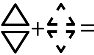 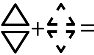 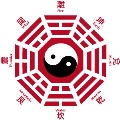 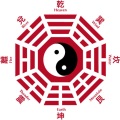 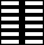 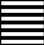 (YabesQ(6:59)-Genesis(1:9) يَابِسٍיַבָּשָׁה)-y-(DryLand מָקוֹםمَقَامَQ(10:22)الْبَرِّRev.(10:2)
Lower   Egypt
of DeepEarthSea
Higher  Egypt of 
DeepEarthSea
233
MannaMinistry of “The Two Witnesses: Revelation11”, “Eldad-Medad: Numbers11”, “Measuring Witness: Zechariah2 & Isiah19” and from GHalbyGHoran {“Companions of the Inscription-
أَصْحَابَ الرَّقِيمِ  of (18:9) and Poor People-مَسَاكِينَ, The Boy-غُلَامُ & The Two Orphan Boys-غُلَامَيْنِ يَتِيمَيْنِ of (18:60-82)”}  and also  {“Creature of the Earth  or  Dabbat Al-Ard - دَابَّةُ الْأَرْضِ : (27:82) & (34:14)”}
.
Genesis 11 and Q(2:102): The TowerWell of Babylon and Language
Ease-of-Animalistic-Mindوَمِنَ الْأَنْعَامِ حَمُولَةً وَفَرْشًا-Q(6:142)-that-like-Lightheaded-Vajra-and-Frivolous-Brain-of-a-Barren-Baboon-Gets-it-to-GayPride-Behind-The-Naked-EmperorPig-of-AnimalFarm-Without-Carrying-The-GOD-FEAR-ing-GarmentAhh-of-AllAhh & He has Made the day2nd-Mean.=EySaAhhy-DayDoorDiskالنَّهَار=BellyBottomخِتَامُهُQ(83:26)Buttonتَحْتِهَا-of-SevenHeavensجَنَّاتٍ for daily-(work:spread:move)-ing-in-DryLand-of-WakingState2nd-Meaning=Resurrectionنُشُورًا= Bi-Directional-WaterWording-In/Out-of-Time=RainRivering-into-Time-Through-(4+8=12)Rivers-of-LoveLight=خِتَامُهُQ(83:26)=נָהָר.جَنَّاتٍ تَجْرِي مِن تَحْتِهَا الْأَنْهَارُQ(2:25,266/3:15,136,195,198/4:13,57,122/5:12,85,119,/7:43/9:72,89,100/10:9/13:35/14:23/16:31/18:31 /20:76/22:14,23/25:10/29:58/39:20/47:12/48:5,17/57:12/58:22/61:12/64:9/65:11/66:8/85:11/98:8)--OR--♥Isaiah(19:23)♥=Birthing-Out-of-The-Time-Through-12Ahhy-Highway-WaterWay-by-Which-SweetWater-Salmons-will-Revive:Retreat:SufiSail-Upppp-like-الْجَوَارِ الْمُنشَآتُ الْكُنَّسِ فِي الْبَحْرِ كَالْأَعْلَامِQ(42:32)+Q(55:24)+Q(81:16)……..Q(36:37) And a Sign for them is the night. We Remove from it [the light of] day, so they are [left] in darkness.  Q(36:38) And the sun Runs [Geocentrically on its course] toward its StoppingPointلمُستَقَرٍ لَّها [=Underground-y-Shelter=its-RestingRepository-inside-TippledTurtle]. That is the Determination of The Exalted in Might, The Knowing. Q(36:39) And the moon - We have Determined for it phases, until it returns [appearing] Like the Old Date Stalk. Q(36:40) It is Not allowable for the sun to ReachOvertake the moon [on its Orbit around STATIONARY Earth], Nor does the night ReachOvertake the day, but each, in a Feluccaفَلَكٍ-y-Orbit, is SwimmingFloating=WordShipping [in Vritra-y-Vortex Ahhround AllAhh]. Q(36:41) And a Sign for them is that We Carried their SoulSeeds=NataphنُّطْفَةٍנָטַףתSperms in a [ChristKarimy] Laden-Ship=MessiaAhhnic MotherShip=Noah-y ArkCaveMount=EySaAhh-y FaceFountainFoundation=(MahishAsuraAhhमहिषासुरماه میش آسورا)-y-(MoonBook UFOالْفُلْكِ الْمَشْحُونِ)-of-Eternal-LoveLife=Floating-DayDoorDisk [Who HoversFliesFaces=RuachRokhRockרָחַףرَخُوَר֫וּחַالرُّوحُ-sQ(38:36)-Gen.(1:2) Over the HellHole of NocturnalNataphs: SaltySperms:DarkWaters into which Orbit of sun Continues after Crossing the VisibleHorizonالْمَشَارِقِQ(37:5) and Entering into Underworld-y SkySack-HorizonالْمَشَارِقِQ(37:5)]. Q(36:42) And We Created for (them=their-SoulSeeds) from the Double:Twin:Likes of HimGliding-ChristCoffin=LadenShip=Hovering-Heaven the [Surface-DryLandGenesis(1:9,10)=BetaBrainwave-y Bubble-of-Waking-State] on which (they=their-SoulSeeds) Ride [on their AnimalBodies=FleshyForms=MaterialManifestations at the Floating Surface of the DeepWaters. The Corporeal State and Solar Orbit of the sun in this BetaBrainwave-y Bubble Continues toward SolarPlexus-y & Manipura-y Cities of InCorporeal State which are Outside of the Bubble]. Q(36:43) And if We should WillAhh, We could Drown them[=All Three of their Nataphs and their AlaghLeaks and their AnimalBodies=MozgheMasks into AirGraves or BitumenBores of ShadowSiddimSadhuसिद्धשִׂדִּיםسُودٌ-y Valley]; then NO one Responding to a Cry would be Down There=Sunken&Submerged Saddle-Shape UniverseTurtle for them, NOR would they be Saved Q(36:44) EXCEPT as a [MilkAhh-y] MercyAhh [that Pours Down on DryLand] from Us and [LoveLightFull] ProvisionPrayer for a time.…….. Q(18:83) And they ask You, [O MuhammadAhh], about Zulדִּי-GHarnaynקָ֫רֶןκέραςذِي الْقَرْنَيْنِAhh. Say, "I will Recite to you about HimSoularSelf a ReportAhh." Q(18:84) Indeed We Established:Placed: Positioned:Based:Icon-ed:(Ma)ConeMekonahH4350مَكَّنَّا لَهُ فِي الْأَرْضِמְכוֹנָהQ(18:84,95)-1Ki.(7:27-43)-ed HimSoularSelf upon the [Deep-to-Surface] Earth, and We Gave HimSoularSelf to EVERY-thing a Key=WordWay=CausalCord [Including the Key to GalileeLADYامْرَأَةًQ(27:23)الْبَحْرِ الْمَسْجُورِQ(52:6)Geehennamجَهَنَّمَ γέενναजघनQ(50:30)]. Q(18:85) So He=Zulדִּי-GHarnaynקָ֫רֶן.ذِي الْقَرْنَيْنِAhh:“♥Shams-Al-HaghالحقH2708חֻקַּ֣תHaghiosG40ἅγιοςHūkhtaAvestaحوختاRev.(19:12)-TabriziBreathyBreezyشمس تبریزیQ(7:160)♥” Followed a Key:WordWay:CausalCordProjected-Beam-From-His-(CarouselyDisk=SoularFaceMouthPupil) [from which sun is SuspendedHung in BabelBoreHole]. Q(18:86) Until, when He=Shams-Al-Hagh-Tabrizi=EySaAhh-MessiaAhh Reached the Setting of the sunمَغْرِبَ الشَّمْسِ [where the sun Goes Out of The Visible:Flat CURVATURE:HORIZONالْمَشَارِقQ(37:5) of MozgheMask-y-DryLand(EclipticPlane=ThirdLine-of-Trigram) and then After Going into Manipura-y BellyButton of AlaghLeak-ing SkySack Enters The Hidden:Curved CURVATURE:HORIZONالْمَشَارِقِQ(37:5) of GalileeGardenic BaguaChi.Gen.(11:2)八卦बगीचाباغבִּקְעָהCosmosBowl-of-(NataphSperm:FirstLine-of-Trigram)], He Found it=sun Setting in a {“SpringEyeValley of DarkMatter::DarkEnergy::Dark MindMud::Ommmॐ--Mani-Padmeमणिपद्मे—(HammmH1990حَمّהָםGen.(14:5)ཧཱུྂ༔HummmहूँetحَمِئَةٍQ(18:86)حَمَإQ(15:26)حمامHummmamH2553حَمِيمחָמַםQ(56:42-3,93)-Ezek.(6:4,6))-ing-Pasteحَمِئَةٍ.عَيْنٍ”} وَجَدَهَا تَغْرُبُ فِي 
[=Trishulay-Trenchأَصْحَابُ الْأُخْدُودِWinepressWildernessحُفْرَةٍ مِّنَ نَّارِQ(3:103)-Matthew(21:33)-Q(85:4) of {{“הָםཧཱུྂ༔Hummmहूँחַמָּحَمِئَةٍ-ing-(KapnosG2586KαπνόςRevelation.(9:2)JophجُفَاءًQ(13:17)KafP.کف
“Babylonian Sorcery” , “Post Flood Perversion” , “TowerWell of Babel” , “Gog&Magog”  based on [Q(2:102) & Genesis11] and their Complementary Verses  :
234
MannaMinistry of “The Two Witnesses: Revelation11”, “Eldad-Medad: Numbers11”, “Measuring Witness: Zechariah2 & Isiah19” and from GHalbyGHoran {“Companions of the Inscription-
أَصْحَابَ الرَّقِيمِ  of (18:9) and Poor People-مَسَاكِينَ, The Boy-غُلَامُ & The Two Orphan Boys-غُلَامَيْنِ يَتِيمَيْنِ of (18:60-82)”}  and also  {“Creature of the Earth  or  Dabbat Al-Ard - دَابَّةُ الْأَرْضِ : (27:82) & (34:14)”}
.
Genesis 11 and Q(2:102): The TowerWell of Babylon and Language
זְבַדְהزَبَدًاQ(13:17))=HeatedBitumen:MeltedPaste:HinduHolySmoke:FalseFoam:(MaatMarootMarutMarothH4796מָרוֹתमरुतمَارُوتَQ(2:102))-y-MortalMud:Shaktiशक्तिShiqqutsiH8251,63 سگیשִׁקּוּץPsychicScum::Sexy&Hot&Scarlet&MelachH4417מֶלַחمِلْحٌQ(25:53/35:12)-Gen.(14:3)-Numbers(34:3,12)-Joshua(3:16)Menstruationof-Hell-LADY”}} in which Flows the (دَجَّالजलDajjalJoliathדג'אל)-ic (שֶׁקֶלآشغالESHKOLH812אֶשְׁכֹּלاِشْكال)-RiverJordanRiver-1Sam(17:40)-Q(2:249)-of-(OJOJQ(25:53/35:12)أُجَاجٌGOGG1136-H1463Γώγ-גּוֹגOJAGHTurkOCAKاجاقYAJOOJ-MAJOOJ يَأْجُوجَ وَمَأْجُوجَ-HamanAgagiH91אֲגָגִי)-ic AcidFIRE=NileRiver-of-Q(43:51)مُلْكُ مِصْرَ وَهَـٰذِهِ الْأَنْهَارُ تَجْرِي مِن تَحْتِEgyptEarth-which-Flows-from-Underneath-of-(Ra’ahA.P.E.H7451راعَרָעGenesis(2:9,17 /3:5,22)فפַּ.רְעֹהراعَ.ون-رَعْدٌRoar)-ing-phaRAOhفِرْعَوْنَפַרְעֹהQ(43:51)] , and He Found near it a Peopleقَوْمًا[=قَوْمَهَاAnakim-y-AntsQ(27:18,24)النَّمْلُof-Sheba-Queen=TalmaiתַּלִמַיتَلَمTermitesNum.(13:22) which do (SunDancing=सूर्यSurya-Namaskārसूर्यनमस्कारنیم خیز شدن بهBending-to-MitraSuryaيَسْجُدُونَQ(23:24)=prostration:worshipRevelation(13:15))-to-(Visible-sun-ImageIconAt-Flat-Horizon)-of-(BuddhaBeastOf-Bottomless-Pit-Out-of-(FlatCurvature:VisibleHorizon):BrokenCross:Siddhartha-ic-卐Swastikaשִׁשֵּׁאתִ֔יךָ سَوَاءِ سِتّ تیکه✡स्वस्तिकEzekiel(39:2)=666-Number-of-a-Human-Being-Rev.(13:18)). We Said, "O Zulדִּי-GHarnaynקָ֫רֶןκέραςذِي الْقَرْنَيْنِAhh=Double-HornCorneaDouble-TripThroposSight, Either You Punish [them=QueerWorms-&-YogiYeast-&-MokshaedMold-&-ChimeraCockroaches-of-Canaanite-Canyon-which-Stick-like-(DharmicDung:TammuzyTurd:DryDirt)-to-Inner-Surface-of-WinepressWildernessRev.(14:9-11/14:19,20)] Or Else Adopt among them [The HealingIsaiah(19:22) WineWay of] (HosannaHosnaHusnāHosenAhhὡσαννάالْأَسْمَاءُ الْحُسْنَىٰ.הָשֵׁםG5614-H2633-Mat.(21:9)-Q(20:8))-y-GoodnessBeautyValueVirtue [by Giving RepentenceChance to EmilyAhhy LoveLady and HinduJezebel-y-Yin of AmirYangRev.(2:20) and to her Queer Colleagues which are Sucked Dry & BelieveBloodAhh-LessRev.(11:6) & RoseWineAhh-LessJohn(2:2,9,10) by Dajjal-ic-Dracula]." Q(18:87) CowChristClock-y PrimePriestPrinceDaniel(8:11) of Paradise or EySaAhh-MessiaAhhy HOURالسَّاعَةُשָׁעָהJohn(2:4)Q(54:1) Said [to AllAhh and EySsRaEl-y-Inheritance:SevenStarsIsaiah(19:25) at His Back&Above&BeyondAhh], "As for one who WrongsCruels=Oppressesظَلَمَ-The-Heart  [by Remaining Silence Against HariHatred&Hypocricy and by Buying JinnEthicKali-Made LGBT-Love and by Loving CursedKrishnaScratch], We will Punish him [by Sending DukhanDOOM-y SharpSickleSmokeRev.(14:18)=Q(44:10/22:2) and then Collecting himTrippingPsyche-in-Dukhan-y-WindFume-Rev.(14:18) and then Trampling him in WinepressWildernessRev.(14:20)]. Then he will be Returned=Resurrected to his LoveLord, and He=AllAhh will Punish him with TerriblePunishment[-of-His-(NIKAG3528νικάωNAKARMAP.ناکارNAKARQ(27:41)نَكِّرُوا-نُّكْرًا)-ing-('IC XC'-Ісоусъ Христосъ-Rock) that Throws the UnRepented Filth like Amir&EmilyRev.(2:22,23) into HadesHole-of-SecondDeath=Lake-of-BurningFireRev.(20:14)].  Q(18:88) But as for One who Believes and does Righteousness [, as for Amir-y Dabbat-Al-Ardدَابَّةُ الْأَرْضQ(27:82/34:14) to BeCome HeraldingHarbingerWatchman:TsaphahA.P.H6822ضَفَاצָפָה:HaresA.P.حارِسEzekiel33-of-The-(HarvestCrushCrashHeresA.P.E.H2041הֶ֫רֶסIsaiah(19:18)هَرَس.حَرَثَחָרַשׁ)-ing-HOURJohn(2:4) and as for EmilyAhh to BeCome a Straight Christian who is Without HiddenHypocrisy-&-HinduWhordom and her SheshayShakhsH8344שֵׁשַׁיشیش شاخ6Horns           are Broken in Repentence, then], he will have HosannAhhyجَزَاءً الْحُسْنَىٰRewardAhhRev.(2:17)-Q(18:2)-of-Touching-The-Golden-(DayDoorDisk=YasperStoneBrick)-of-Eternal-LoveLife, and We will SpeakAhh to him [with The SoftVoice&SweetWater-y-EdgeAhhRev.(1:15) of EySaAhh’s-SpeakingSword that Comes out of His MessiaAhhnicMouthAhh:FlamingFaceEyeAhhRev.(1:16,14), or in other WineWords, We will SpeakAhh to him] from Our CommandAhh with YasharH3477יָשָׁרيُسْرًا Ease[Edge; AmenAhh Yah AllAhh]." Q(18:89) Then Zulדִּי-GHarnaynקָ֫רֶןκέραςذِي الْقَرْنَيْنِAhh Followed a Key:WordWay:CausalCord. Q(18:90) Until, when He Reached to the Rising of the sun [where the sun Goes Out of its Underground-yلمُستَقَرٍ لَّهاStoppingPointQ(36:38) in (حُفْرَةٍ مِّنَ نَّارِEyeHoleSpringعَيْنٍQ(3:103)Of   הָםཧཱུྂ༔Hummmहूँ חַמָּحَمِئَةٍ-ing-MudQ(18:86)-Dark-Nataph). After sun Enters the GalileeGarden-ic ShadowSiddimSadhuसिद्धשִׂדִּיםسُودٌ from its (MaatMarootMarutMarothH4796מָרוֹתमरुतمَارُوتَQ(2:102))-y-MudPort=Cautopates-Port, it Exits The Hidden HORIZONالْمَشَارِقِQ(37:5) of הָםཧཱུྂ༔Hummmहूँ חַמָּحَمِئَةٍ-ing-(حمامHummmamH2553حَمِيمחָמַםQ(56:42-3,93)-Ezek.(6:4,6)) from its (HaridraHarootहरिद्राهَارُوتَQ(2:102))-y-Exit=Cautes-Port & that is How:], He Found it=sun-symbol-of-Swastika卐 Rising=Heliosἥλιος-AnatolēἀνατολήTatloeتَطْلُعُG395-Revelation(16:12)=Q(18:90) on [Eastern=EthnosTian天طِينٍθάνατοςטִינָאطِينَةRev.(11:2)] people [of (YabesQ(6:59)-Genesis(1:9)يَابِسٍיַבָּשָׁה)-y-(DryLandמָקוֹםمَقَامَQ(10:22)الْبَرِّRev.(10:2))Beta-Brainwave] for whom We had NOT AppointAhh-edAnointAhh-ed Against it=sun-symbol-of-Swastika卐any [ShekinAhhy] ShieldShelterAhhسِتْرًا [=(FIGתְּאֵןالتِّينِAsuraAhh#95-Genesis(3:7))-y-(أَهُشُّ بِهَاQ(20:18)سِيْماءFaithFoliageAhhشَجَرٌ فِيهِ تُسِيمُونَQ(16:10))=
“Babylonian Sorcery” , “Post Flood Perversion” , “TowerWell of Babel” , “Gog&Magog”  based on [Q(2:102) & Genesis11] and their Complementary Verses  :
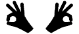 235
MannaMinistry of “The Two Witnesses: Revelation11”, “Eldad-Medad: Numbers11”, “Measuring Witness: Zechariah2 & Isiah19” and from GHalbyGHoran {“Companions of the Inscription-
أَصْحَابَ الرَّقِيمِ  of (18:9) and Poor People-مَسَاكِينَ, The Boy-غُلَامُ & The Two Orphan Boys-غُلَامَيْنِ يَتِيمَيْنِ of (18:60-82)”}  and also  {“Creature of the Earth  or  Dabbat Al-Ard - دَابَّةُ الْأَرْضِ : (27:82) & (34:14)”}
.
Genesis 11 and Q(2:102): The TowerWell of Babylon and Language
=ChristCamelMat.(3:4)-y-(CottonKethonethYaGhtinH3801כְּתֹנֶת.شَجَرَةً مِّن يَقْطِينٍQ(37:146)Coat)-of-(WhiteWoolWord-&-HoneyHairAhh)Rev.(1:14/3:4,5,18)=(KhidrالخضرחָצִירQ(6:99)-AsuraAhh#18)-y-(AmenGarmentוַיַּלְבִּשֵֽׁםلِبَاسُ التَّقْوَىٰ:Heavenlyوَرَقِ الْجَنَّةِGreenLeavesעָלֶהعلف)Rev.(16:15)Q(7:22,26)=IronBladeAhhsחָדַד.زُبَرَ الْحَدِيدِ.זָברQ(18:96)-&-(SapphireσάπφειροςصفراءסַפִּירExodus(24:10))-y-(EinSophסַףصSufiSaphahH5592,5סָפָה-.סוף.الصَّافَّاتِ صَفًّاSweepסָפַףصَفْحَةPAGES)AsuraAhh#37,38=(YellowصُفْرGoldenזָהָבذَهَبOliveOliAhhy-AnointmentChromeAhh)Q(14:24/24:35)-Exodus(25:39)
=(SardionH4556σάρδιονहारीतزَرَدZoroAstrianऔष्ट्र-उष्ट्रاشتَرَעַשְׁתְּרֹ֣ת)-GoldenGarmentجَعَلَ لَكُمْ سَرَابِيلَ تَقِيكُمُQ(16:81)-Of-(N♥A♥A♥A♥R:NerH5216נֵרنارH5135נוּרنورAsuraAhh#24N-נ‬-ن-नQ(68:1)); and thus theyEmptyPots-of-East were Predestined to Remain in {Natural-Amnesiaנָשָׁהنسیان=Adam&Eve-y-(Nakednessעֵירֹםعُرْيان-&-Clothlessnessيَنزِعُ عَنْهُمَا لِبَاسَهُمَا)Genesis(3:7)-Q(7:22,27)-of-Bare-EthnosTian天طِينٍθάνατοςטִינָאطِينَةQ(7:12)=Built-in-(Bareness&EmptinessGen(1:2)&MotherNatureطبیعت-y-TAB/SEALטָבַעيَطْبَعُQ(30:59)&Watertight-ChocknessGenesis(2:7):Q(38:72))-of-(HadesG86ᾍδηςEhdasHadithA.Pاحداث-חֲדָשָׁהحادِثَة-حادِثחָדַשׁH2318-H2322-BuiltHappened)-HeartPitcherPECHARH6353פֶּחָרDaniel(2:41)FEKHARالْفَخَّارِQ(55:14)} which due to Lack of ChrismAhh-ed-Covering Attracts SexyHeat&(Tammuzतमस्תַּמּוּזتمُؤْذِيθυμός)-y-Termoil&AnimalisticAnger&SurvivalistSmartnessالْحَرَّ وَ بَأْسَكُمْQ(16:81)&NuclearRadiation& ApishHungerForPower that is Emanated from EgoGod=PowerPrickPost=SwastikaSuryaSun=AnuHanuman-y-KingKong-of-Amazon-Garden; and that is How these Insecure Israeli Apes of Eastern Taoism which are Predestinatedly-Leftلَّمْ نَجْعَلWithout ChrismAhh-CoolantسَرَابِيلَQ(16:81/18:90)سِتْرًاShekinAhh-ShadeAhh are Cooked&Used by Braبرब्रह्माHamanS.H2001הָמָןهَامَانُहामानQ(28:38/40:36)-ic-AgniFire of Pharaoh as His MuddyMindMortar:ConceptualClay:PerceptivePaste:ImaginationInput:IntellectualSlimeSlave: BrainBricksGenesis(11:3) for EgyptianCreativity:BabylonianMasonry:ScientificBreakthrough. HariHeat-of-HotHatred Needed to Harvest the IntellectualPower=MindMass= PerceptionPaste of the Primates of His AmazonJungleGarden in order to Build His (Skyscraper-of-EvilSchemesضَمّ-ضِمامזָמַם)Genesis(11:6)=(EthnosTian天θάνατοςטִינָא)-y-TaoTower=ExceedingElamErectionEng.SerachSarhanH5628-9סֶרַחصَرْحًا.صَرِيحQ(28:38/40:36) that ReachesGenesis(3:22)-Q(7:20) to SULTAN-y-SerachSarhAhhH5628-9الصَّرْحَ.صَرِيحסֶרַחQ(27:44)-Of SolomonAhh=(SERAJسِرَاجًا وَقَمَرًا مُّنِيرًا-سِرَاجًا وَهَّاجًاQ(25:61/33:46/71:16/78:13))-y-WatchtowerMatthew(21:33)=TUWAطُوًىTAO道كَطَيِّTOWERQ(20:12TurnAhh/39:67)-Of-True-StraightforwardNest.]. Q(18:91) So it was. And We had Encompassed [from His Back&Beyond&AboveAhh] that He=(Zulדִּי-GHarnaynקָ֫רֶןκέραςذِي الْقَرْنَيْنِAhh)-y EySaAhh MessiaAhh had in Knowledge……… [Now with Respect to the Firmamental Facts that we have Received so far from Noorנוּרنورनर LensLedge of Knowledge, let us LoveLook at an Example that Shows us what could Happen to sun when it Goes into MurkyMud:BlackWaters that are Below&Beyond the AnThroposTripθρώπطرف-y Curvature of our DryLand=] Joshua(10:6) And the Mole Men of GibeonH1391גִּבְעוֹןجبعون:JobbaetA.P.جُبَّاعَةٌ-جَابَRectalPocketPit:ToppledDrilledPerforatedGobletقبهGabiaH1375גְּבִיעַ=QliphothOfNandiMount Sent Upppp unto JoshuAhh Who was Over=Above&Beyondعَلَىאֶל=جَاوَزَاReachedأَبْلُغَRaisedبَلَغَاQ(18:60,61,62)-At-The-BismillAhhy-Back of YaHuYaShAhhیاهُوَالواسِعוֹשׁוּעַ.יְה-y CliffRockالصَّخْرَةِCampMountמַחֲנֶהخانه Q(18:63) of CallKaleóGHalقالGalGalH1535הגַּלְגַּל-بیت القُل قُل-בֵּית-ing WaterWords, saying, Slack not thy IronHandHornAhhMicah(4:13)-1Kin.(22:11)-2Chor.(18:10)-Q(18:83)=IronROD-AhhhhThunderAR-RA'DרָעדرَعْدAhhhhAsuraAhh#13-Rev.(11:1/12:5/19:15) from thy [Hypocrite] servants [=Color-Changing Chameleons of CursedKrishnaScratch that like Zionist Zeros would Change into BelieverForm of TheLivingOnes, however, from Inside they are nothing but DeadDirt&DharmicDung&TaoistTurd]; Send-LoveLight=Come down to us quickly [with KEYQ(39:63/42:12)مَقَالِيدُKleidaP.G2807ΚλεῖδαکلیدRev.(1:18/3:7)Carousel-y-CausalCordمِن كُلِّ شَيْءٍ سَبَبًاQ(18:84/36:83/39:67) of HadesHole:PotteryPit], and save us, and help us: because [some of us or some of WildBuddhicBeasts of Bitumen BoreHole or some other Millipedes & Cockroaches of Sahasrara Sewerage like] all the [Gay and Qigong] kings of the AmoritesH567אֱמֹרִי-With-Nafs-Al-Ammārahالنَّفْسَ لَأَمَّارَةٌQ(12:53)-&-Anal-Affairs that dwell in the MountainsCities-of-(HellHole:WinepressWilderness) are gathered together against us [so help us in this DungHole of DarwinianDevils & WildVampires & HornyThorns & CannibalizingBeasts & ZenZombies & Moksha-ed-MonstersQ(3:28)]. .Joshua(10:7) So JoshuAhh HoverFly-ed-Over [GalileeGarden-ic-AntValley] from (CallKaleóGHalقالGalGalH1535הגַּלְגַּל-بیت القُل قُل-בֵּית)-ing-SerachSarhAhhH5628-9الصَّرْحَ.صَرِيحסֶרַחQ(27:44) , He, and all the People of [Anti-Buddhic] War with Him, and all the Mighty [Mushroom-Masters & MannaMoon-ic] Men of Valour [like those BirdyBrothers Who had SufiSail-ed Upppp with MuhammadAhhQ(33:9) for Battle Of AhzabالأحزابAsuraAhh#33 Against Ashtray Army of (FleshPhilistineفلسפְּלִשְׁתִּי)-y-VajraWeights which had Sieged Them physically
“Babylonian Sorcery” , “Post Flood Perversion” , “TowerWell of Babel” , “Gog&Magog”  based on [Q(2:102) & Genesis11] and their Complementary Verses  :
236
MannaMinistry of “The Two Witnesses: Revelation11”, “Eldad-Medad: Numbers11”, “Measuring Witness: Zechariah2 & Isiah19” and from GHalbyGHoran {“Companions of the Inscription-
أَصْحَابَ الرَّقِيمِ  of (18:9) and Poor People-مَسَاكِينَ, The Boy-غُلَامُ & The Two Orphan Boys-غُلَامَيْنِ يَتِيمَيْنِ of (18:60-82)”}  and also  {“Creature of the Earth  or  Dabbat Al-Ard - دَابَّةُ الْأَرْضِ : (27:82) & (34:14)”}
.
Genesis 11 and Q(2:102): The TowerWell of Babylon and Language
Metaphysically=Firmamentally from Top-of-PharaonicTowerWell-with-GlobedSphere-of-ClosedCurvatureمِّن فَوْقِكُمْQ(33:10)-HigherEgyptمصرعلیا-with-PositivePressure as well as Bottom-of-PharaonicTowerWell-with-SaddleShape-ShaphalH8217أَسْفَلَ مِنكُمْשָׁפָל-of-OpenCurvatureمِّن فَوْقِكُمْQ(33:10)-LowerEgyptمصر السفلى-with-NegativePressure]. Joshua(10:8) And the AllAhh Said unto JoshuAhh, Fear them Not: for I have Placed them Under thine IronHandHornAhhMicah(4:13)-1Kin.(22:11)-2Chor.(18:10)-Q(18:83)=IronROD-AhhhhThunderBoltAR-RA'DרָעדرَعْدAhhhhAsuraAhh#13-Rev.(11:1/12:5/19:15)[and they are Encased by Victorious VritraVortex from MuchHigher-(Alphaאαآ)TipRev.(1:8,11/22:13)  and MuchLower-ΩOmmmegaعمقעָמַקॐDepthRev.(1:8,11/22:13)]; there shall Not a [Yogi] man of them stand before thee. Joshua(10:9) JoshuAhh therefore Came unto them suddenly, and from (CallKaleóGHalقالGalGalH1535הגַּלְגַּל-قُل قُل)-ing -SerachSarhAhhH5628-9الصَّرْحَ. סֶרַחQ(27:44)=الصُّبْحِ إِذَا تَنَفَّسَMISBAHמּ֤יסבאחالْمِصْبَاحُQ(24:35/81:18) HoverFly-ed Over ENTIREجَمِيعًاWHOLEכֹּלكُلٍّQ(18:84/2X18:83/39:67/27:23)GalileeLilithH3915לָ֑יְלָה.اللَّيْلِ إِذَا عَسْعَسَ Night=HellLady=EarthمَزْرَعَةEgyptمصِرמִצְרָ֫יִםGardenGenesis(1:5)=Q(81:17/27:23). Joshua(10:10) And AllAhh’s HandAhh Destroyed them[=Swarm-of-SwamiFliesBeelzebub-y-Cockroaches] Before= At-The-Bridal-Presence-Of EySsRaElיִשְׂרָאֵלالإسراء-ed-YahHeadיְהוּדָהيهودHoodAhhEden-Embarked-Inheritance Of CREATOR’s ChristKarimy Vineyard=Isaiah(19:25) [Who was BeHolding&Encompassing   قَدْ أَحَطْنَا بِمَا لَدَيْهِQ(18:91) His (Zulדִּי-GHarnaynקָ֫רֶןκέραςذِي الْقَرْنَيْنِAhh)-y-HandHornAhh], and Slew them=KundaliniYogiGuru-s with a Great SlaughterAhh at Gibeon, and Chased them=Flying-Merkabas along the (שֶׁקֶלثَقُلESHKOLH812אֶשְׁכֹּלآشغال)-y-RiverWay that Goeth Down to BethKhoronخوره.בֵּית חוֹרוֹןHouse-of-Geophagy-ic-DungBeetles=EarthEating-Moles, and Smote them to Azekahעָזַקعَزَق, and unto MakkedahH4719מַקֵּדָהمِقْداحDrillBit=BowlMaking-AjnaTorch-of-Satyaloka. Joshua(10:11) And it came to pass, as they fled from before EySsRaEl, and were in the Going Down to BethKhoronخوره.בֵּית חוֹרוֹן, that AllAhh [Got His SultanAhh-y-ScryingSphereQ(55:33) to] Cast down Great TombStones from HeavenSphere upon them unto Azekah, and they Died: they were more which Died with Hailstonesيُرْسَلُ عَلَيْكُمَا شُوَاظٌ مِّن نَّارٍ وَنُحَاسٌQ(55:35) than they whom the Children of EySsRaEl Slew with (MahishAsuraAhhमहिषासुरماه میش آسورا)-y-TongueTOOL:MEGASWORDGenesis(3:24). Joshua(10:12) At that time, Spake JoshuAhh [in SpermSpiritNataph Form] to AllAhh in the day when AllAhh Placed the Amorites-Giants before the Children of EySsRaEl, and AllAhh Said in EySsRaEl=HolySpirit=ZoharזֹהַרزهرهAhh’s-TsoharH6672ظهرצֹהַרAhhGenesis(6:16)= EySaAhhHusband-y-EyeSightWindowLensقَرَارٍ وَمَعِينٍעַיִןQ(23:50,10)=Genesis(1:6)=BarzakhبَرْزَخٌTubeValveGateVentApertureOrifice, sun, Stand thou Still upon Gibeon=PocketPit [of SaltyNataphSperm-s= StinkySmokes=SodomiteFlatulence=GuruGas]; and thou, moon, in the WildernessValley of Ajalon=BreathOfFire=StinkyPrana=Vayuवायु’s-GazelleאַיָּלוֹןأُيَّلGass. Joshua(10:13) And the sun Stood Still, and the moon Stayed Still, until the [Paradisiac] People had AvengeAhhנָקַםاِنْتِقامNemesis-ed themselves upon their [SexyShakti] Enemies. Is not this Written in the Book of YasherH3477יָשָׁרيُسْرًاQ(18:88)=RightousSmoothStraight-(WaterWord:WoolVoice)Rev.(1:15)? So the sun Stood Still in the Muddy Midst of HollowHeaven=VayuVoid, and hastedאוּץأَزَّ Not to Go-Down=Fatch=RiseFromEast [of MozgheMask-Mansion=Flat-DryLand] about a whole day. Joshua(10:14) And there was No day [in Mortal History] like that before it or After it, that AllAhh HeardAhh unto the [Muslim] VoiceAhh of a [JoshuAhh-y] MasterMan; for AllAhh Fought for EySsRaEl [with His GodlyGRIPقَبْضَتُهُ بِيَمِينِهِQ(39:67) =Eden-y-MEGASWORDGenesis(3:24)]. Joshua(10:15) And JoshuAhh[’s NataphSperm] Returned [through Alagh-y-LeakLink to His Blessed-AnimalBody in MozgheMask-Mansion=Flat-DryLand-of-MosaicTilesFaces=Solid-Range-of-Beta-BrainWave or Stood Up from His TrillingTrolleyTent=TryptamineTrippingThropos=PlanePlace-of-Pulpit-y-Presence= MannaMoonic-MaqomH4725מָקוֹם.قَبْلَ أَن تَقُومَ مِن مَّقَامِكَQ(27:39)], and All of [The-Mighty-MushroomMasters of] EySsRaEl [that had SufiSail-ed-Upppp=AviatedأَوَيْنَاQ(18:63)] with Him, Into [AviationآوَيْنَاهُمَاQ(23:50)RockالصَّخْرَةِQ(18:63)=]ChristianCamp of (CallKaleóGHalقالGalGalH1535הגַּלְגַּל-قُل قُل)-ing-(SerachSarhAhhH5628-9الصَّرْحَ.סֶרַחPEN-PALACE-POLEQ(27:44)= Erected-YarekH3409ورک-یراقיָרֵךExodus(25:31)RaqiaH7549רָקִ֫יעַGenesis(1:6)RaghQ(52:3)رَقٍّ مَّنشُورٍAhh).”}}}}.
Now that we Know that both of “Axes Of Evil” which are Named by ShivaZivaZeus’s GeorgeW.Bush and His Evil NASA, Contain Checkerboard-ed&Biblical Contents like “Ecliptic PlaneThrough Which sun Goes Out of the Corporeal Curvature-Horizon of our DryLand-y-Cosmos(Trigram-ic-MosaicMaskMozghe) and Enters Into WinepressWilderness-y DarkWaters(NocturnalNataphs)” as well as “LoveLightFull & EySlamoChristian Revolution of IranThrough Which The ONLY EySsRaEl-y Military on AntiChrist-ed Egypt is Produced in order to Go to War with Sodomite Israel of HinduRabbis, TaoistMonks & KabbalisticChimeras”, let us Take a LoveLook at Last 70 Weeks of our Historical Rope which is Going to Be ScissorScreamSickleصَّيْحَةُ -edQ(36:29)Revelation(11:19/14:14) Ahhlong the Precious Contents of these Two Axes.
“Babylonian Sorcery” , “Post Flood Perversion” , “TowerWell of Babel” , “Gog&Magog”  based on [Q(2:102) & Genesis11] and their Complementary Verses  :
237
MannaMinistry of “The Two Witnesses: Revelation11”, “Eldad-Medad: Numbers11”, “Measuring Witness: Zechariah2 & Isiah19” and from GHalbyGHoran {“Companions of the Inscription-
أَصْحَابَ الرَّقِيمِ  of (18:9) and Poor People-مَسَاكِينَ, The Boy-غُلَامُ & The Two Orphan Boys-غُلَامَيْنِ يَتِيمَيْنِ of (18:60-82)”}  and also  {“Creature of the Earth  or  Dabbat Al-Ard - دَابَّةُ الْأَرْضِ : (27:82) & (34:14)”}
.
Genesis 11 and Q(2:102): The TowerWell of Babylon and Language
In other WineWord, Once the MoonBookانشَقَّ الْقَمَرُBREAKSQ(54:1) or Eden-y DayDoorDisk OPENSRevelation(11:19) or TurTreeTemple of GOD DECOUPLES In Two HalvesZachariAhh(14:4), Then Hidden:Curved CURVATURE:HORIZONالْمَشَارِقQ(37:5) of our Firmamentally-Encasing Cosmosکاسهכּוֹסकश्यपΚόσμοςCaseHellHole=Turtle-y-NightCup with AllAhh’s DayDoorDisk-y ArkCaveCoffin in it, will be SeenRevelation(11:19) Ahhlong the “Ecliptic Plane” of our Universe:DryLand with FlatCurvatureHorizon and Then ChristKarimy  FlamingTongueTOOL that Comprises of 144,000 AsuraAhh-y (PomegranateMartyrs:BloodAhh-ed-IronBells)Isaiah(19:23,25)=144,000 (KARBALAכרבלאكَرْبَلَاء‎Ahh)-y  &  (ZionAhhצִיּוֹןسِينِينΣιών)-y Diamonds Of-حادّחָדַדSharplyFlamingTongueTOOL-Of-“♥Shams-Al-HaghالحقH2706חֹקHaghiosG40ἅγιοςRevelation(19:12)HūkhtaAvestaحوختاHuxtaחֻקּוֹתַ֥-Tabriziشمس تبریزیQ(7:160)♥” will Shepherd&PriestRevelation(20:6)-ZechariAhh(12:6)-Daniel(9:26) the Beelzebub-y Merkabas and Hypocrite Nations of Dajjal-ic Earth. Now that we have Finished the Happy EndingIsaiah(11:16) of Repented Haroot&Maroot, let us Focus on Doom End of OmBaMaBuddhaBeast and ShaktiGogRiver=DurgaDragon and False ProphetPope Francis & 14th Dalai Lamia and their Naked, Moksha-ed, Buddhist, Baha’i, Hindu, Israeli, Yogi, Taoist and Krishnian Victims as well as their Hypocrite Muslim-Christian-Jewish Slaves. We Read in a Christian Combo about The Last 70 Weeks and 6 Bowls of Wrath + 7th Bowl of DMT-ic DukhanDoom and …. that={{{{{{{“Daniel(12:11-12/8:14) And From The Time [of Eldad-Medad’s Death=] that “TheVoluntarilyDailySacrifice=TamidA.P.H8548تَمَدَّدתָּמִידContinuation shall be Taken Away” [that Means From The Time of {““SecondWoeRev.(11:14)=Death-of-Amir&AliAhh-y TheTwoWitnessesRevelation(11:7-13)=Collapse-of-TwoHornedWallالْجِدَارُQ(18:77,82)אַ֡יִלیلRamDamرَدْمًا-سَدًّاDaniel(8:3-7)=Breaking&HealingStrike-of-الحارسWatchmanPillarIsaiah(19:18-23)-in-The-
SaskatoonCityQ(36:13/18:77)-of-(Harvest:Watchman:CrushHeresH2041هَرَسהֶ֫רֶסIsaiah(19:18)Harastaحَرَسْتَا)=Breaking:PararH6565پارهפָּרַר-of-TwoStaves-of-(NeamatH5278נֹעַםنعمةGraceFavorAhh &ChebelH2256حبلחֶבֶלRedemption-RopeAhh)ZachariAhh(11:7-14)=Closure-of-Repentence-Door-That-is-Accompanied-by-Obvious-Ahhpearance-&-FullFeelMeant-of-OracleWordAhh-of-AllAhh-Q(18:9)ZachariAhh(11:11)-That-Coincides-with-[[[Giving-Golden-GloryAhh-to-THE-ONLY-ONE-GOD-Rev.(11:13)-that-is-Equated/Valued/Weighed-as-Much-as-30-Silver-CoinAhhs-of-Subhan-AllAhh-ing-IncenseAhh-ZachariAhh(11:12)]]]=WaterWord-ed-CamelBombAhhالنَّاقَةِ فِتْنَةًQ(7:73,7/11:64/ 17:59/26:155/54:27/91:13)-of-ourAmir&AliAhh-(ChristKarim-&-ImamMahdiالمهديAhh)-y-(♥ABBA SALEHQ(18:82)צָלַחصَالِحH6743SalahH5545סָלַחصَلاَح-وَكَانَ أَبُوهُمَا صَالِحًا♥)(RighteousFather=PoleقطبPortalPorch-of-SelahSalat-y-Prayers)-is-HamstrungDetonated-with-ThreeDaysثَلَاثَةَ أَيَّامٍ-of-DetonationTimeQ(11:65/36:26)=Rev.(11:11)=(Dabbat-Al-Ardدَابَّةُ الْأَرْضِQ(27:82/34:14)-y-MuleالْبِغَالَAeonsOldأَمْضِیَ حُقُباًQ(18:60)-BenyaminDonkey-of-Orwellian-AnimalFarm::DonkeyالْحَمِيرَMark(11:2)::HabibTheCarpenterFromMADINAHوَجَاءَ مِنْ أَقْصَى الْمَدِينَةِQ(36:13-32) & Sunan Ibn Majah, Vol.5, Book36, Hadith4075 or Sahih Al-Bukhari Book29-Hadith16)-y-CarrierحَمَلَهَاQ(33:72)-of-ChristKarimy-(TebahH8392LuachH3871AmanahH548אֲמָנָה ל֫וּחַ.الوح الْأَمانةQ(33:72)تَّابُوتُ الْأَمانة-תֵּבָהַQ(2:248)TrustCoffine:TrustTablet:TrustAmenArkCave:TrustChest) Q(33:72)+Q(85:22/21:32)Of-AllAhh-is-SilencedZechari.(6:8)=Q(2X18:28-32)=SunRisingFromWest-Q(6:158)””}], Until The Time that TheAbomination That Maketh Desolate Is (SetUpנָתַן=UnChained:UnTied Revelation(20:1,2,3)=Released:LoosedOutλύωRevelation(20:7)-by-MEGADAM-BreakQ(18:98,99)) [that Means AFTER (GoatGautamaگودΓεθगौतमגַּת)-y-HornDaniel(8:5-11) of PastePit is Killed by PriestPrince-y Master-MessiaAhh and His Imam MahdiיהודὁδόςHeadAhh-y ArmyAhhIn-Thousand-Years=1000Years=One-Day=1Day=Revelation(20:2,6)=Q(22:47/32:5)يَوْمٍ كَانَ مِقْدَارُهُ أَلْفَ سَنَةٍ مِّمَّا تَعُدُّون and THEN                                                  Fallen-100ShaTaNaMaशतनामानिصدنامΣατανᾶςDiShiTianChin.帝釋释天الشَّيْطَانُSatanשָׂטָן=Fallen-Abomination=Fallen-ShivaZivaZeusष्पितृدَيّوث پدرZευςद्यौDeva= LoweredLoser=Fallen(SaghatA.EschatG2078ἔσχατسقطShaktiS.शक्तिShiqqutsH8251שִׁקּוּץSakathH5535סָכַתساكِتSkotosG4655σκότος)=UnderIndra-ed-(DarkDurgaDragonदुर्गाδράκωνדָּרַך Rev.(20:2)-of-DarkDarakaSans.Q(4:145/20:77)-H1869दारक.דָּרַךالدَّرْكِ الْأَسْفَلِDrujAvestaدروغTrugGermanDraugrOldNorse) is (SetUpנָתַןLetOut=UnChained:UnTiedδέωRevelation(20:1,2,3)=Released: LoosedOutλύωRevelation(20:7)-by-MEGADAM-BreakQ(18:98,99)=Aroseἀναβαίνω-Over-The-Breadth-of-The-EarthRevelation(20:9)], There Shall Be a Thousand Two Hundred & Ninety 1290Days=3.5YearSecondHalfOfTribulation. [And now let us Focus on The Last 70 Weeks of this θηρίονدرندهTyrannicKali-Darkend-3.5-Years from Several SalveAhh-y Sources=] Daniel(9:24) Seventy Weeks are Determined upon thy [Paradisiac] PeopleHolySpirit and upon thy HolyCityMoonBook, to Finish the [Taoist] Transgression:FecalפֶּשַׁעفساءMatters, and to Make An Endחָתַםختم of [Sodomy] Sinsחַטָּאָהخطاء, and to CoverOff the [Evil] Iniquity, and to Bring in Everlasting Righteousness [or Come into Melchizedek.مَقْعَدِ صِدْقٍ Q(54:55)-y-MolkAhh:CowmmandCenterمَمْلَكَةמַמְלָכוּתالْمُلْكُAhhAsuraAhh#67], and to Seal up the VisionWordAhhحاذ-حائذחָזוֹן and Prophecyنبأנָבִיא, and to AnointAhhWith-Previously-Poured-Olive-OilAhh=
“Babylonian Sorcery” , “Post Flood Perversion” , “TowerWell of Babel” , “Gog&Magog”  based on [Q(2:102) & Genesis11] and their Complementary Verses  :
238
MannaMinistry of “The Two Witnesses: Revelation11”, “Eldad-Medad: Numbers11”, “Measuring Witness: Zechariah2 & Isiah19” and from GHalbyGHoran {“Companions of the Inscription-
أَصْحَابَ الرَّقِيمِ  of (18:9) and Poor People-مَسَاكِينَ, The Boy-غُلَامُ & The Two Orphan Boys-غُلَامَيْنِ يَتِيمَيْنِ of (18:60-82)”}  and also  {“Creature of the Earth  or  Dabbat Al-Ard - دَابَّةُ الْأَرْضِ : (27:82) & (34:14)”}
.
Genesis 11 and Q(2:102): The TowerWell of Babylon and Language
=MessiahمسحמָשַׁחMeemמָمیم-Back the Most Holy [by Retreating into HimSoularSelf]. Daniel(9:25) Know therefore and Understand, that from The [Trumpet-ic] GoingForth of The Commandmentדָּבָר [[of AllAhh to [(Mo/Ta)DebirتَدْبِيرH1687דְּבִירفَالْمُدَبِّرَاتِ أَمْرًا1Kings(6:5)=Q(10:3/79:5)يُدَبِّرُ الْأَمْرَ]-y-DeskTopAhh-of-{{“((((FOUR HeatFervorFireCarbonكَرْبُون-ing CharbCherubimsH3742כְּרוּבكَرُوبِيّ.چَربOilyOx/FatCow-s = FOUR IsrafilySeraphimsसराफإِسْـرَافِـيْـل‎صَرّفשָׂרָףIsaiah(6:2) = FOUR (Na)ShittahH7848شاطِئ-شَطْأَهُשִׁטִּיםQ(48:29)النَّاشِطَاتِ نَشْطًاQ(79:2)Shoots Exo.(25:13)Of AcaciaWood = FOUR CedarPoles-Of-EySaAhhy-IRISG2463ἶΡΙΣRev.(4:3)-Ezekiel(10:4)-GloriousHaloArcNimbusARK))))-As-Well-As-24-ElderHours-Of-HeavenDay”}}]] unto Messiah, ThePrinceLeader:23X18CubitAhh-Tall-HornTrunkEng.NajdA.H5046נָגַדنجد to Restore and to ReBuildבָּנָהبنا=Inhaleالصُّبْحِ إِذَا تَنَفَّسَ&ReCoverإِذْ يَغْشَى السِّدْرَةَ مَا يَغْشَىٰQ(53:16)=Revelation(11:15)=Q(81:18) JYeruSalemH3389,90יְרוּשָׁלַם={“P1:[YeruיְרוּAyarraA.P.STEADY&SOLID&MALEأيَرُّ-الأيْرYASPERROCKصَخْرَةٌ يَرَّاءُ-حَجَرٌ أيَرُّHeatيَرَّةُ-Giving-TOP-THRONE-FOUNDATION=YarahH3384.P.Turk.יָרָהیارHelpingFRIEND :GuideGiving&LoveLightYearH2975יְאֹרیورشStreaming&SABAأَيْرُ وريحُ الصَّباAirAhhing-(MALEالأيْرSOLIDأيَرُّYASPERROCK)-Of-(YahSeen:Yasin:YasnaیسיִשַׁיQ(2X18:1))-y-EYZAD Allah Whose QatanQuwtA.H6996,62קָטָן-קוּט-قَطَّ-قَطَعGenesis(1:16)LesserSpokenCutOffSplitSeparateDropOffتَنزِيلَQ(2X18:5)-ed-Male&SolidYasperRockFoundation-EyS/Is-(EySaAhh-MessiaAhh)Q(2X18:2)
That Together TheyTWO-Rocks]+P2:[ShineShalomShowerשָׁלַםسلامRuleRainRavanAhh Upon HeavenDay & Night:EarthPit:HellishCosmos, RespectivelyGen.(1:16)]”} shall be Seven Weeks, and Sixty&TwoWeeks=7+62=69Weeks; [After 70Weeks] the ♥SALSABILسلسبيلQ(76:18)שָׁלשְׁבִילֵי♥-y-{“Street:SalaamSpring:ShalomShaft:PENPlazaPole:BroadBismillAhhy Boulevard:StraightTrunkEng.Rev.(22:2)RechobA.H7339رَحْبרְחֹב=RaqiaH7549רָקִ֫יעַGenesis(1:6)RaghQ(52:3)رَقٍّ مَّنشُورٍAhhErectedYarekH3409ورک-یراقיָרֵךExodus(25:31)أَصْلُهَا ثَابِتٌQ(14:24)SarhAhhQ(27:44) الصَّرْحَ.סֶרַח=(CallKaleóGHalقالGalGalH1535הגַּלְגַּל-قُل قُل)-ing-GHALAMOSG2563ΚάλαμοςالْقَلَمِAsuraAhh#68-Q(68:1)”} shall be ReBuilt=ReInkAhh-ed=ReOilAhh-ed=ReMarriedRev.(19:7-9)=Q(53:16) Again [with Believer BrideAhh of LambLamp-y HusbandAhh], and the ChristKarim-y-{{““Yasperآتش عشق.אֵשׁFireWallMoatZechariAhh(2:5)= (IronSharp:ChadadHadidH2300حادّחָדַדالْحَدِيدَQ(57:25)HodoodحُدُودAsuraAhh#57)-y-(CuttingEdge:BarzakhبَرْزَخٌQ(23:100/25:53/55:20)Boundary:SoularSICKLERevelation(14:14,18):OvenFurnaceSurface: Tannurתַּנּוּרالتَّنُّور’sQ(11:40/23:27)GlassyShellHardCoverCaseCUP)=(KhorushanChrusousChorusP.E.G5552χρυσοῦςخروشان خورشیدGolden-Rev.(21:18))-y-(KhordCharuwtsP.H2742,82חֲרוּץ-חָרַץ-خُرد-خِرَد-TrenchConeمَخْرُوط)Gen.(3:24)-7-Bowls-of-Just-Wrath=Revelation15,16كِسَفًا مِّنَ السَّمَاءِQ(34:9)””}} shall be ReBuilt=ReCharged [For (TiferetTipharahH8597תִּפְאָרָה(Ta)VapharQ(11:40/23:27)وَفَارَ التَّنُّورُ-تَوْفِيرVapor EuphratesG2166-H6578ΕὐφράτηςפְרָתQ(25:53/35:12/77:27)-Rev.(9:14/16:12)-Genesis(2:14))-y-(PhotoShoot:FireFlashFlush:Outburst), even in Short&TroublousضِيْقצוּקָהBottleneck-y Times [that Heaven will be Under Attack by YogiYeast of HellHole]. Daniel(9:26) And After ThreescoreAndTwoWeeks=62Weeks [in LAST WEEK of 70Weeks] shall EySaAhh-MessiaAhh be CutSplit-Off=ShredKharatKarathA.P.E.H3772כָּרַתخَرّاط-ed-Off=MoonBookانشَقَّ الْقَمَرُBREAKSQ(54:1)ArkCave-OPENSRevelation(9:14-16/11:19/15:5)TurTreeTemple-DECOUPLESZachariAhh(14:4), but not for HimSoularSelf: and The-Pomegranate-y-PeoplePearls of The-PrimordialPrincePriest [or 144,000 AsuraAhh-y (PomegranateMartyrs)Isaiah(19:23,25) of First-Resurrection1000YearLong-Dayكَأَلْفِ سَنَةٍ=Revelation(20:4-6)=Q(22:47/32:5) or RomanceרִמּוֹןالرُّمَّانَRosaryChainالْأَصْفَادِ-שְׂבָכָהشَبَكَة-שַׁרְשְׁרוֹתشرشره-السَّرْدِQ(6:99/34:11/38:38)-1Kin.(7:20/42)-2Chron.(3:16/4:13)-Of-(HavilaAhhhhH2341بَارَكْنَاحَوْلَهُחֲוִילָה.בָּרוּךQ(17:1/27:8)-Genesis(2:11))-y-MidAirAhhالسَّمَاءَ الدُّنْيَاRev.(19:17)=Q(37:6/41:12/67:5)=NearestHeaven or (ShebatH7626שְׁבַטالْأَسْبَاطَQ(2:136,140/3:84/4:163/7:160)-Psalms(23:4))-y-Chainsaw-Of-144,000 (KARBALAכרבלאكَرْبَلَاء‎Ahh)-y  &  (ZionAhhצִיּוֹןسِينِينΣιών)-y Diamonds-Of-“♥Shams-Al-HaghالحقHoqH2706חֹקHaghiosG40ἅγιοςRevelation(19:12)-Tabriziشمس تبریزیQ(7:160)♥”MahishAsuraAhhमहिषासुरماه میش آسورا] that shall Come [with their Imam-MahdiAhh-y-CommanderAhhRevelation(6:3-4/7:2-3/9:14,15,16)] shall DestroyHarm the [Babel-yRevelation18] SinCitySaltySea [of Zionist Zombies] and the [Ommmccupied] Sanctuary=Al-Qudsالقُدسקֹדֶשׁ‎ [that U.S.A.The Great SatanGod of Chinese Taoism has MovedMay14, 2018 its Embassy to it on Surface DryLand]; and the End thereof shall Be with 7thBowlOfWrathRevelation(16:17-21)=Dukhanبِدُخَانٍ مُّبِينٍDoomQ(44:10)+Q(22:2)!!-y-FireFloodשֵׁטֶףFumeRevelation(20:9), and unto the [HourAhh-y] End of the [Anti-Israeli] WarמִלְחָמָהMalhamahمَلْحَمَة Desolations are Determined. [[Now let us Divide the LAST WEEK=70th WEEK  into TWO Parts. First Part that is Known as 1000YearLong-LastDayFirstResurrectionيَوْمٍ كَانَ مِقْدَارُهُ أَلْفَ سَنَةٍ مِّمَّا تَعُدُّونRevelation(20:4-6/19:20-21)=Q(22:47/32:5) is Marked by the Milestone of
“Babylonian Sorcery” , “Post Flood Perversion” , “TowerWell of Babel” , “Gog&Magog”  based on [Q(2:102) & Genesis11] and their Complementary Verses  :
239
MannaMinistry of “The Two Witnesses: Revelation11”, “Eldad-Medad: Numbers11”, “Measuring Witness: Zechariah2 & Isiah19” and from GHalbyGHoran {“Companions of the Inscription-
أَصْحَابَ الرَّقِيمِ  of (18:9) and Poor People-مَسَاكِينَ, The Boy-غُلَامُ & The Two Orphan Boys-غُلَامَيْنِ يَتِيمَيْنِ of (18:60-82)”}  and also  {“Creature of the Earth  or  Dabbat Al-Ard - دَابَّةُ الْأَرْضِ : (27:82) & (34:14)”}
.
Genesis 11 and Q(2:102): The TowerWell of Babylon and Language
Death of Dajjal-ic-AnuHanuman卐Swastikaשִׁשֵּׁאתִ֔יךָ سَوَاءِ سِتّ تیکه✡, His False Dalai LamaLamia-y Prophet and His Army and RaptureDeath of Believing Soulmates. And Second Part will be TheHourAhh:7thBowlSICKLE of (WrathFull DukhanDoomFume:FireFlood-of-BlackSmoke) that is Marked by Milestone of Death of Released Satan:DarkDurgaDragon: =GogGod & its Moksha-ed Magog. We Read in MuhammadAhh’s Honey Hadith of “Revelation in One Page”=Sunan Ibn Majah, Vol. 1, Book 36, Hadith 4075” about the 62Weeks Prior to LAST WEEK=70th WEEK that = {“ قُلْنَا يَا رَسُولَ اللَّهِ وَمَا لُبْثُهُ فِي الأَرْضِ قَالَ ‏"‏ أَرْبَعُونَ يَوْمًا يَوْمٌ كَسَنَةٍ وَيَوْمٌ كَشَهْرٍ وَيَوْمٌ كَجُمُعَةٍ وَسَائِرُ أَيَّامِهِ كَأَيَّامِكُمْ ‏"‏ ‏.‏ قُلْنَا يَا رَسُولَ اللَّهِ فَذَلِكَ الْيَوْمُ الَّذِي كَسَنَةٍ تَكْفِينَا فِيهِ صَلاَةُ يَوْمٍ قَالَ ‏"‏ فَاقْدُرُوا لَهُ قَدْرًا ‏"‏.=we said: 'O Messenger of AllAhh, how long will Dajjal=Barack-OmBaMa=AnuHanuman stay on SurfaceEarth?' He said: 'Forty Days, One Day like a Year, One Day like a Month, One Day like a Week, and the rest of his days like your days.' we said: 'O Messenger of AllAhh, on that Day which is like a Year, will the Prayers=DailySacrifice of one day suffice us?' He said: 'Make an estimate of time(and then ObservePrayer=ContinueToSmokeAhh).'”} [and so Calculated Time of Dajjal is 52WeeksOneYear + 4WeeksOneMonth + 1WeekOneWeek + 5Weeks(37Days/7) =Last62Weeks of GreatTribulation. After this Last62Weeks the Linearity of MercyFull TimeOn FlatCosmos:SurfaceDryLand will Yield into its Plasticity Phase Trippy Mode due to its Tangential ExposureEschatological HeadCollision with EySaAhh-y-HOUR(In Two Parts of LAST WEEK). In other Words, Due to Tangential Collision of Two Membranes or Two CurvaturesHorizonsالْمَشَارِقِQ(37:5) of Time-Space, The ChrismAhh-ed Time that we Countمِّمَّا تَعُدُّون on Surface EarthQ(22:47/32:5) will BeCome Influenced by    the Eden-y TimeAhhQ(22:47/32:5)-Revelation20 of our LoveLord’s وَإِنَّ يَوْمًا عِندَ رَبِّكَ TurTreeTemple:CowChristClockWith-24ElderHours that Rules the NightTime-of-PotteryPit. That is How Linear Time Yields into Plasticity Phase Trippy Mode due to Cutting:ShredKharatKarathA.P.E.H3772כָּרַתخَرّاط-ing-OffDaniel(9:25)انشَقَّ الْقَمَرُBREAKINGQ(54:1)OPENINGRevelation(9:14-16/11:19/15:5)DECOUPLINGZachariAhh(14:4) of MoonBook:ArkCave:TurTreeTemple and ENTRY of TheOTHERאַחֲרוֹןAKHERQ(2:4)الْآخِرَةِHOURשָׁעָהالسَّاعَةQ(22:1/54:1) into Temporal Horizon of our Beta Brainwave. In other Words, Transfigured TimeTabletAhh=CowChristClock is Too Big&Holy to Fit inside our Narrow Bandwidth and Thus instead of Coming into our Mental-ManHole=TightTemporalDoor of our TimeSpace, He will Blow the WallFlatCosmos:SurfaceDryLand and Warp the Membrane-of-Brain in order to Resurrect into our Saddle&Sphere-ic-Cally-Sunken&Morphed Malakut. It is in that Deepened & Heightened HellRealm of Rocky Reality that BigBang-ing CowChristClock will Toss the Bigbang Scientists of BuddhaBeast into Lake of Burning of Fireوَالْبَحْرِ الْمَسْجُورِQ(50:30/52:6)-Rev.(19:19-21). After this Last62Weeks ….]] Daniel(9:27) Barack-OmBaMa shall Confirm&Strengthen his [CursedKrishnaScratch-y] Covenant with many [Beelzebub-y Flies] for One Week=LAST WEEK=70th WEEK; and in the (Midst of LAST WEEK)End-of-40Daysأَرْبَعُونَ يَوْمًا-of-MuhammadAhhy-Hadith he shall Cause the [Bi-Directional SalaamStream of] Sacrifice & Oblation to Cease[and thusالكوثر KawtharAhh-y Euphrates Dries upRevelation(16:12)], and on the Overspreading-of-KanaphA.P.H3671كَنَفכָּנָף-y-WingedSandal[=Talaria-y-Opening of TwoShinsLegs:Sagh-on-SaghQ(75:29)السَّاقُ بِالسَّاقِשוקה of BrokenCross卐Swastikaשִׁשֵּׁאתִ֔יךָ سَوَاءِ سِتّ تیکه✡Ezekiel(39:2)] of SocketSaghatA.P.FallenEschatG2078ἔσχατسقط-سقوطShaktiSans.शक्तिShiqqutsH8251שִׁקּוּץ-ic-Abomination [or SpreadingOpening-of-3rdEyeForehead:MitschahH4696,7موضِحةמִצְחָה 1Sam.(17:6)-of-ShivaZivaZeusDeva or MetatronCube-y FlightErection of AnuHanuman] HeAnuHanuman=Barack-OmBaMa=Flying-(Ego:PinealGlan-y-Gadaगदाغده) shall BeCome Desolate [by IronTongueSWORD of my EySaAhh MessiaAhh-y FatherAhhQ(18:82)], and HariDracula=AnuHanuman=TammuzTurd was Completely Consumed [by Being Tossed into LakeOfBurningFireRevelation(19:19,20)], and [Then] Who is Decreed Determined:חָרַץخِرَد-ed shall be Poured:SICKLELaunchedRevelation(14:14/20:9,10) upon the Desolate=ShakticGog=DurgaDragon. [AmenAhh. Now let us Focus on First Milestone of Death of Dajjal-ic Barack OmBaMa. After Focusing on this First Milestone of 1000YearLong-LastDayFirstResurrectionيَوْمٍ كَانَ مِقْدَارُهُ أَلْفَ سَنَةٍ مِّمَّا تَعُدُّونRevelation(20:4-6/19:20-21)=Q(22:47/32:5), we will Focus on Second Milestone of TheHourAhh:7thBowlSICKLE of (WrathFull DukhanDoomFume:FireFlood-of-BlackSmoke)AsuraAhh#44-Q(44:10/22:1,2)!! and Death of SaTaNaMa=GogGod and Collapse of BabelEgyptEarth and End of Plagued Time that like a Short Transitive Time will Lead to Third Milestone of 49,000(50-1=7X7)ThousandsYearLong-Judgement-DayDoorيَوْمٍ كَانَ مِقْدَارُهُ خَمْسِينَ أَلْفَ سَنَةٍRevelation(20:11-15)=Q(70:4). We Read in MuhammadAhh’s Honey Hadith of “Revelation in One Page”=Sunan Ibn Majah, Vol. 1, Book 36, Hadith 4075” about Death of BuddhaBeast that=]
“Babylonian Sorcery” , “Post Flood Perversion” , “TowerWell of Babel” , “Gog&Magog”  based on [Q(2:102) & Genesis11] and their Complementary Verses  :
240
MannaMinistry of “The Two Witnesses: Revelation11”, “Eldad-Medad: Numbers11”, “Measuring Witness: Zechariah2 & Isiah19” and from GHalbyGHoran {“Companions of the Inscription-
أَصْحَابَ الرَّقِيمِ  of (18:9) and Poor People-مَسَاكِينَ, The Boy-غُلَامُ & The Two Orphan Boys-غُلَامَيْنِ يَتِيمَيْنِ of (18:60-82)”}  and also  {“Creature of the Earth  or  Dabbat Al-Ard - دَابَّةُ الْأَرْضِ : (27:82) & (34:14)”}
.
Genesis 11 and Q(2:102): The TowerWell of Babylon and Language
{“هُمْ كَذَلِكَ إِذْ بَعَثَ اللَّهُ عِيسَى ابْنَ مَرْيَمَ فَيَنْزِلُ عِنْدَ الْمَنَارَةِ الْبَيْضَاءِ شَرْقِيَّ دِمَشْقَ بَيْنَ مَهْرُودَتَيْنِ وَاضِعًا كَفَّيْهِ عَلَى أَجْنِحَةِ مَلَكَيْنِ إِذَا طَأْطَأَ رَأْسَهُ قَطَرَ وَإِذَا رَفَعَهُ يَنْحَدِرُ مِنْهُ جُمَانٌ كَاللُّؤْلُؤِ وَلاَ يَحِلُّ لِكَافِرٍ أَنْ يَجِدَ رِيِحَ نَفَسِهِ إِلاَّ مَاتَ وَنَفَسُهُ يَنْتَهِي حَيْثُ يَنْتَهِي طَرْفُهُ فَيَنْطَلِقُ حَتَّى يُدْرِكَهُ عِنْدَ بَابِ لُدٍّ فَيَقْتُلُهُ= While they are like that, AllAhh will SendAhh-Down=يُزْجِي سَحَابًاQ(24:43)=فَتُثِيرُ سَحَابًاQ(30:48)=Eschatonسَاقِطًا-sQ(52:44)=LowerAhh-s وَخَسَفَ الْقَمَرُQ(78:5) EySaAhh=CowChristCloud=MoonBook Son of MOTHER MaryAhhOf-MotherBook-Q(13:13X3), who will Come-Down-AhhتَنزِيلَQ(2X18:5)تَنَزَّلُ الرُّوحُ وَ الْمَلَائِكَةُQ(97:4) [-to-Chokmah-y-PulpitPorchPortal1Kings(7:7)-of-Binah-y-Horizonبِالْأُفُقِ الْمُبِينِQ(81:23)] at the White [GHamarالْقَمَرُקמרMOON-y] MinaretMinaretMeNorahH4501مَنَارَةמְנֹרָהExodus(25:34)=Q(25:61) قَمَرًا مُّنِيرًا [= GHiblaH6901قِـبْـلَـة‬‎-קיבלה=GhotbقطبPole-y-Watchtower-Mat.(21:33)] in the East[Gate] of Damascusدِمَشْقَ=DamدَمדָּםשקBelieveBlood+Shagשק-שָׂגָהشَقّGushingFissure [that is Under Attack by HomosexualDajjal], Between TWO MaHaridraArab.Sans.हरिद्राهريدٌ-صَبَغَهُ بالهُرْدZardZoroastrian.P.زرد-زردچوبهSardionH4556σάρδιον::Turmeric&Saffron&SapphireصفراءסַפִּירExod.(24:10)ColorAhh-y [TarshishTabletsاضْرِب بِّعَصَاكَ الْحَجَرَQ(2:60/73)(Zulדִּי-GHarnaynקָ֫רֶןκέραςذِي الْقَرْنَيْنِ)-y-HornCorneas=TWO-Sided-DayDoorDisk=], RestingPlacingوَاضِعًا=وَوُضِعَ الْكِتَابُQ(18:49) His Hands on the Wings of Two [Ark-Carrying] Angels [Two of HellHoleLady’s 9+10=19Q(74:30) JinnyMountainMaces of IronAhhمَّقَامِعُ مِنْ حَدِيدٍQ(22:21) or Two of MightyElShaddaiمَلَائِكَةٌ غِلَاظٌ شِدَادٌAngelsQ(66:6)=70CubitAhh-Tallسِلْسِلَةٍ ذَرْعُهَا سَبْعُونَ ذِرَاعًاQ(69:32)ZabaniyyaQ(96:18)-Turk.P.H2084الزَّبَانِيَةَזְבַןزبانIronPetalTongues=StandingDocksAnchorsمُرْسَاهَاQ(11:41) or Two RecessedSidesLegsShinsRevelation(1:15/10:2)+Q(24:35) of (N♥A♥A♥A♥R:NerH5216נֵרنارनरN♥O♥O♥O♥RH5135נוּרنورAsuraAhh#24)-ing-TannurתַּנּוּרالتَّنُّورNicheQ(11:40/23:27)]. When He Lowers His HosannAhhy-HeadstoneAhhZechar.(4:7Ahh)رأس البناהָאֶ֣בֶן הָרֹאשָׁ֔ה, (♥KathairóG2508ΚαθαίρωتقطیرQetorethH7004קְטֹ֫רֶתEzek(8:11)قِطْرًاQ(18:96)قَطَرَ♥)-y-AetherالْكَوْثَرَAttarعطرAhhDistilled-DewAhh will CascadeAhh from HimSoularSelf & When He LiftsUpppp:رَفَعَهُαἴρωRev.(10:5) [(FirmlyFixedمَكَّنَّا-YachinConeיָכִ֔יןمَكَّنِّيQ(18:84,95/81:20)Iconεἰκώνكِتَابٍ مَّكْنُونٍ1Kings(7:21)Q(56:78)Colossians(1:15))-y-(RightHandAhh:TopCorneaHORN) of] His HosannAhhy-HeadLightAhh [In-Order-to-ChargeAhh-&-to-KindleFROMيُوقَدُ مِن.יָקַדQ(24:35)-Rev.(1:16)-&-to-HangAhhيُمْسِكُهُنَّQ(67:19)FROM-&-to-{ὀμνύωSwear-by-Allahالله-Who-Lives-Forever&Ever-on-TOP-THRONE}Rev.(10:6)], Then Pearly [Pomegranate]Beads=LaleóλαλέωलालاللُّؤْلُؤِAhh FallAhh from HimSoularSelf= [=(RimmonH7416-Q(6:99)-1Kings(7:42)רִמּוֹןالرُّمَّانَRoaring-&-RingBellپیمانهפַעֲמֹןExo.(28:34/39:26)-ing)-SevenThundersRevelation(10:3)]. There is NO Escape for every Disbeliever who FindsSmells the لَّبَنًا خَالِصًاFrankincenseAhhλιβανωτόςلِبَانלְבוֹנָהH3835-H3828لَبِنَةלָבַןRevelation(2:17)-y-FlareFragranceAhh=(MuskمِسْكٌמושקAhh)خِتَامُهُQ(83:26)-y-אֵד.אוּדعودEauDeCologneCloudAhhGen.(2:6)= AromaticAurAhh-&-یسיִשַׁיYASmineAhhy-(NepheshH5315נֶפֶשׁتَنَفَّسَQ(81:18)نَفَخْتُAhh)Q(3:49/5:110/15:29/18:96/32:9/38:72)-Genesis(2:7)-of-(NaphPhtaliAhh-yG3507-9نفتاليנַפְתָּלִיΝεφθαλNiffنافِهAhh)=
His BreathAhh, EXCEPT to Dieمَاتَמוּת [in Scorching Sorrow of his/her StinkyNess], and His BreathAhh will ReachAhh as Far as [18CubitAhhX23=144CubitAhhYeremiah(52:21)-1Kings(7:15)2Chronicles(3:15/4:12)-AsuraAhh#18’s-DepthAhh] His EyeSightAhh=(IronبرزلבַּרְזֶלBoazH1162בֹּ֫עַז1Kin.(7:21),2Chron.(3:17)أَنزَلْنَا الْحَدِيدَ فِيهِ بَأْسٌ شَدِيدٌQ(57:25)=Q(18:2))-y-HORNMicah(4:13)-1Kin.(22:11)-2Chor.(18:10)-Q(18:83)=IronHornROD-AR-RA'DרָעדرَعْدAhhhhAsuraAhh#13-Rev.(2:27/11:1/12:5/19:15)=(Imam-MahdiHeadὁδόςالمهديמַיהוּדהAhh)-y-MEGA-SWORDحَرْبَةחָ֫רֶבμάχαιραمَغَارَةRev.(6:3-4)-Zechar.(1:11)= WideTelePhotoShooting(TripThroposθρωποأَطْرَافِهَاQ(13:41/21:44)TelescopicTONGUE)={“♥(ZamarH4210/H2156,67מִזְמוֹר.زُمَرًا من مِزْمار.זְמוֹרָהQ(39:73)Num.(13:23)PsalmSingسُرُود-السَّرْدِQ(34:11))-ing MoonBookMount-Who-Is/EyS-CoverAhhed-With-(FlutePipeBranches::IronAhh-y-ZaburZebraزُبَرَ الْحَدِيدِזָבר-آتَيْنَا دَاوُودَ زَبُورًاזבורQ(17:55/4:163/21:105)+Q(3:184/16:44/26:196/35:25/54:43,52)+Q(♥18:96♥) الزُّبُرِSheetsQ(2:71)شِيَةَשִׁית)”♥}. Then He=EySaAhh-y-LightningצָעַקالصَّاعِقَةُAhhQ(4:153) will SetOutفَانطَلَقَا [Thunderbolt-ing-WideTele-PhotoShoot] and CatchUp=Overtake with Him [Dajjal=Barack-OmBaMa-y-Baboon-in-Flight=AnuHanuman=GoldenCalf-Eagleآغلἀγέληעֵ֫גֶלالْعِجْلَQ(2:51,54,92,93/4:153/7:152)=BrokenCross卐Swastikaשִׁשֵּׁאתִ֔יךָسَوَاءِ سِتّ تیکه✡Ezekiel(39:2)-which-has-SpreadOut-its-Two-(TalariaKanaphA.P.H3671كَنَفכָּנָף-yDaniel(9:27))-y-(WingsShinsLegs:Sagh-on-Saghالسَّاقُ بِالسَّاقِשוקה.שוקה)Q(75:29)=FlyingHorusFalcon-to-Be-Hunted-By-CowChristKing-On-White-Horse-With-Bow-&-ArrowRev.(6:2)] at the [Bindu] BaabبَابِGate of (LuddلُّدًّاHostility)Q(19:97), and will Kill HimHariSelf. [Baha’i BinduBaabبَابِGateQ(15:44) of (LuddلُّدًّاQ(19:97)=Hostile-HellHole=(GibeonH1391גִּבְעוֹןجبعون:JobbaetA.P.جُبَّاعَةٌ-جَابَ)-y-RectalPocketPit=PerforatedQliphoth-of-CursedKrishnaScratch) is Where (VarunaवरुणBarunP.Malayوارون-بارون::Hermes)-y-हरित्HarootهَارُوتَQ(2:102)HoopoeالْهُدْهُدَQ(27:20) and  ShebaH7614سَبَإٍשְׁבָאQueenQ(27:22) of ShabahH7617سَبَىשָׁבָהSUB-Leveled-Captives Came Out of Ashphalשָׁפָלأَسْفَلَ-y-DarkDarakaदुर्गाדָּרַךالدَّرْكِ الْأَسْفَلِδράκων.دَرَكًاQ(4:145/20:77)-(Siddimשִׂדִּיםأسْوَدसिद्धShadow)-Valley-of-(Anakimएणकעֲנָקعُنُق)-y-Ants in Order to Present Themselves to
“Babylonian Sorcery” , “Post Flood Perversion” , “TowerWell of Babel” , “Gog&Magog”  based on [Q(2:102) & Genesis11] and their Complementary Verses  :
241
MannaMinistry of “The Two Witnesses: Revelation11”, “Eldad-Medad: Numbers11”, “Measuring Witness: Zechariah2 & Isiah19” and from GHalbyGHoran {“Companions of the Inscription-
أَصْحَابَ الرَّقِيمِ  of (18:9) and Poor People-مَسَاكِينَ, The Boy-غُلَامُ & The Two Orphan Boys-غُلَامَيْنِ يَتِيمَيْنِ of (18:60-82)”}  and also  {“Creature of the Earth  or  Dabbat Al-Ard - دَابَّةُ الْأَرْضِ : (27:82) & (34:14)”}
.
Genesis 11 and Q(2:102): The TowerWell of Babylon and Language
to SolomonAhh’s Pearly Presence By-The-(Mo)BinahH998بِسُلْطَانٍ مُّبِينٍבִּינָה-ed-SULTANסולטאןQ(27:21)=EySaAhh-y-(Binahإِمَامٍ مُّبِينٍImamAhh)=Q(2X18:12). In other Words, Baha’i BinduBaabبَابِQ(15:44) of (LuddلُّدًّاQ(19:97)=(HarMagedónMgiddownἉρμαγεδών:مجادونמְגִדּוֹןजादूגֶּ֫דִיجَدْيG717-H4023-Revelation(16:16))-y-Hostility=PaganPerforation-of-KrishnianConfrontation) is Where/Valve from which Ulcerἕλκοςهَلاَك-edRev.(16:2) & BloodDeadناکارνεκρός-edRev.(16:3,4) & SunBurn-edRev.(16:8) & SatyaLokaLakeसत्यलोकلکهThrone-Silence&Blindסָכַתساكِتσκότος-edRev(16:10) =Re-نَكِّرُوا لَهَا عَرْشَهَاICXC NIKA-νικάω-نَكِّرُوا-नाकर्म-ed-(Throat&3rdEyeChakraThrone-of-Tyrant-BuddhaBeast)Q(27:41)-Repeated=Q(27:41)X2Twice=Rev.(16:10) & Boil-ed Buddhist Excrement will Overflow OUTوَلَنُخْرِجَنَّهُم مِّنْهَا أَذِلَّةً وَهُمْ صَاغِرُونَQ(27:37) of Sahasrara Sewerage, AFTER First Five AcidBowls of Just Wrath of GOD are Poured Upon Them by MercyFull Means of (Maalikمَالِكُמֶ֫לֶךQ(43:77)&MelchiZedekمُلْكُ مَقْعَدِ صِدْقٍ.מַלְכִּי־צֶ֫דֶקGen(14:18)Q(54:55/67:1))-y-(MasterAngelAhh-of-DarkDry&SweetRespectivelyWaters=الْإِنجِيلَἀγγέλου τῶν ὑδάτων)Revelation(16:5).]”}. [Now let us LoveLook at Death of Gay-QiGong氣功غَيّQ(2:256) KingKong of Survivalist Apes, according to Revelation16,19 =] {{“Revelation(16:12) And the Sixth Angel [from Positively-Curved GlobeGrid=ScryingSphere=CowmmandCenterAsuraAhh#67] Poured Out His Heavenlyكِسَفًا مِّنَ السَّمَاءِBowlAhhQ(34:9) on The Great [RavanaAhh-y] RiverAhh Of EuphratesG2166-H6578ΕὐφράτηςפְרָתفُرَاتٌQ(25:53/35:12/77:27)-Rev.(9:14)-Genesis(2:14)) [that Voice of Many [KawtharالْكَوْثَرَQ(108:1)EtherH838أَثَرِאֲשׁוּרAttarH6279עֶ֫תֶרαιθήρعطرAhh-y] WaterWords Revelation(1:15).would (TiferetTipharahH8597תִּפְאָרָה(Ta)VapharVaporAhhQ(11:40/23:27)وَفَارَ التَّنُّورُ-تَوْفِير=أَسْقَيْنَاكُم مَّاءً فُرَاتًا.שָׁקָהGenesis(2:6)=Q(77:27/2:71))GushForth-Abundantly from HimTannurנֵרنارनरתַּנּוּרالتَّنُّورSelf=eNERgetic-LampFurnaceFountain=Q(11:40/23:27)]. And it Caused His [(♥KathairóG2508ΚαθαίρωتقطیرQetorethH7004קְטֹ֫רֶתEzek(8:11)قِطْرًاQ(18:96)قَطَرَ♥)-y-CascadeAhh of ChrismAhh-y] WaterWordVoice to Stop:Dry:Desiccate, SO THATWill Be Explained a [MelachH4417מֶלַחمِلْحٌQ(25:53/35:12)-Gen.(14:3)-Numbers(34:3,12)-Joshua(3:16)-y] Route [of Boiling Excrement & AGAGIH91אֲגָגִיOJOJQ(25:53/35:12)أُجَاجٌGOGG1136ΓώγגּוֹגOJAGHP.Turk.OCAKاجاقAGOG-ic SaltWater  & (KapnosG2586KαπνόςRev.(9:2)JophجُفَاءًQ(13:17)KafP.کف-זְבַדְהزَبَدًاQ(13:17))-ic ScumFoam] was Prepared for the [Eastern] KingKongsQiGong氣功غَيّ-ian-Thorns=Taoist-Horns of ““The Rising Of The Sun=AnatolēἀνατολήTatloeتَطْلُعُRising=G395-Q(18:90)-Heliosἥλιος =Straightening&Opening-Of-((Two-KanaphكَنَفכָּנָףDaniel(9:27)-y-TalariaSandals=TwoWingesShinsLegs:Sagh-on-SaghQ(75:29)السَّاقُ بِالسَّاقِשוקה))-Of-((BrokenCross卐Swastika ✡ שִׁשֵּׁאתִ֔יךָسَوَاءِ سِتّ تیکهEzekiel(39:2)=NaziEagleآغلἀγέληעֵ֫גֶלالْعِجْلَQ(2:51,54,92,93/4:153/7:152)-Exodus(32:4,8,19,20)-of-[Exodus(32:9)::StiffNeck-Meditators::Dharmically-Dried-DungDirts-which-are-Sticking-to-The-Interior-Surface-of-Membrane-of-WinepressWilderness::::These-Anakim-y-Ants-of-Shinar-y-ShambhalaShaft-Are-Shieldقَوْمٍ لَّمْ نَجْعَل لَّهُم مِّن دُونِهَا سِتْرًا-LESS-Q(18:90)-And-Due-To-Nirvanic-Nakedness-Are-COOKED-Under-Exposure-to-HariHeat-&-StiffNeckNukeNuclear-y-Radiation-of. (Tammuzतमस्תַּמּוּזتمُؤْذِيθυμός)-y-Termoilالْحَرَّ وَ بَأْسَكُمْQ(16:81)]””. [[[[As we ReadIn These Two Verses of Revelation(16:12)=Q(18:96), (EySaAhh::EuphratesΕὐφράτηςפְרָתفُرَاتٌ)KawtharAether الْكَوْثَرَאֲשׁוּרأَثَرِαιθήρ-y CascadeCurrentAhh-Of-(♥KathairóG2508ΚαθαίρωتقطیرQetorethH7004קְטֹ֫רֶתEzek(8:11)قِطْرًاQ(18:96)قَطَرَ♥) MUST STOP by Direct 6thBowl-y DecreeAhhفَإِذَا جَاءَ وَعْدُ رَبِّي جَعَلَهُQ(18:98) from AllAhh-y LoveLord SO THAT {“[THE-RETARDANT-MEGADAMرَدْمًاרָדַםQ(18:95)]-Of-(Earth-Based:Fixed:(Ma)ConeMekonahH4350مَكَّنِّي.مَكَّنَّا لَهُ فِي الْأَرْضِמְכוֹנָהQ(18:84,95)-1Kings(7:27-43)-ed)-(Zulדִּי-GHarnaynקָ֫רֶןκέραςذِي الْقَرْنَيْنِAhh)”} could be DakahA.S.E.H1794דָּכָהدَكَّآءَदाहकDaqaqH1854דָּקַקDig-ed=BrokenQ(18:98). This [RETARDANT-MEGADAMرَدْمًاרָדַםQ(18:95)] of CowChristy CloudClock is Being Stabilizedحَتَّىٰ إِذَا جَعَلَهُ نَارًاQ(18:96) by MercyFull Means of Coolant-CryAhh=(♥KathairóG2508ΚαθαίρωتقطیرQetorethH7004קְטֹ֫רֶתEzek(8:11)قِطْرًاQ(18:96)قَطَرَ♥)-y-ChrismAhh=DistilledDewDropAhh from ChristKarimy-CowCloudClock. We Read about This [RETARDANT-MEGADAMرَدْمًاרָדַםQ(18:95)] of EntireEarthPit:EyeHoleGen.(1:2) from which עֵירֹםعارِيUnChromCover-edQ(7:22)Gen.(3:7)-&-TachathH8478חַתتَحْتGen.(2:21)Underneath-Animalistic-Muladharaमूलाधारمولود-y-&-PrivateEvilWickedسَوْآتُهُمَاQ(7:20,22)-y PartsHexagramLegs=Sealingצְלָעֹضِلْع Sides-Gen.(2:21)=PsychicRibsالتَّرَائِبِQ(86:7)=צִיצִתNasiatنَّاصِيَةِQ(96:15). of my/our 天طِينٍθάνατοςטִינָאطِينَةAsphaltBitumen-y PalmPotPit✡=WallWordTierEzekiel(8:7,8,9,10)QirH7023קִירGhirقیر-قار=جِدَارًاQ(18:77) is/are Taken, that={“Q(18:97)=So Gog&Magog-y FireFilth were Unable to Pass Over Him=[RETARDANT-MEGADAMرَدْمًاרָדַםQ(18:95)=WallWordTierקִירقیرEzekiel(8:7,8,9,10)جِدَارًاQ(18:77)], [which Means they could NOT PassOverيَظْهَرُوهُBypassQ(18:97)=ExternalizeBeyondظَاهِرَةًQ(34:18)VisibleSaltySeaCitiesAt-The-Interior-Surface-of-Membrane-of-WinepressWilderness or they could NOT WidenDilate More than WideRange144CubitAhh-y-Fisheye-FOV Of WideTelePhotoShoot-ing LambLampLens or their DarkDevaDevi-Diameter could NOT GoBeyond the  [Diameter:GHatarأَقْطَارِקוטרQ(55:33)of PrithvicPotPit=TripThroposθρωποςأَطْرَافِهَاQ(13:41/21:44)-y 無極VaginalWidth       of   EmptyEvilEye:امْرَأَةًGaiaGapGardenQ(27:23):HellLadyQ(50:30)] Who       is      (TiedLimitedMarried::ContainedCoupled::NaqashH5367נָקַשׁنَنقُصُهَاQ(13:41/21:44)-ed)=LoopRingFenceהָלַך-هَلَك-حلقه-edZech.(1:11)Mat.(21:33) with MaalikQ(43:77)HusbandAhh=
“Babylonian Sorcery” , “Post Flood Perversion” , “TowerWell of Babel” , “Gog&Magog”  based on [Q(2:102) & Genesis11] and their Complementary Verses  :
242
MannaMinistry of “The Two Witnesses: Revelation11”, “Eldad-Medad: Numbers11”, “Measuring Witness: Zechariah2 & Isiah19” and from GHalbyGHoran {“Companions of the Inscription-
أَصْحَابَ الرَّقِيمِ  of (18:9) and Poor People-مَسَاكِينَ, The Boy-غُلَامُ & The Two Orphan Boys-غُلَامَيْنِ يَتِيمَيْنِ of (18:60-82)”}  and also  {“Creature of the Earth  or  Dabbat Al-Ard - دَابَّةُ الْأَرْضِ : (27:82) & (34:14)”}
.
Genesis 11 and Q(2:102): The TowerWell of Babylon and Language
(مَطْوِيَّاتٌTWISTطُوًىTAO道טאוTIE)-ing-TUWA-TOWERQ(20:12Ahh/39:67)Mat.(21:33)] NOR were they able to DigPenetratePerforateWomanize:NeqebahH5347نَقْبًاנְקֵבָה Him=[RETARDANT-MEGADAMرَدْمًاרָדַםQ(18:95)=WallWordTierקִירقیرEzekiel(8:7,8,9,10)جِدَارًاQ(18:77)] [through the LowerחַתتَحْتOpeningפֶּתַחمفتوحHoleEng.ChoreH2356חֹרخوره-خُوَارٌחוֹרEzekiel(8:7) of [RETARDANT-MEGADAMرَدْمًاרָדַםQ(18:95)=WallWordTierקִירقیرEzekiel(8:7-10)جِدَارًاQ(18:77)=BorderlineتَقَابُلגְּבוּלIsaiah(19:19)أَقْصَىQ(36:20)] and THUS their TeleRange=OmmmegaDepth Remained Contained Within (IronSharp:HadidH2300حادّחָדַדالْحَدِيدَQ(57:25)HodoodحُدُودAsuraAhh#57)-y-(Boundary::EyeSight:FocalClarity)144CubitAhh-y-TeleRange Of (Zulדִּי-GHarnaynקָ֫רֶןκέραςذِي الْقَرْنَيْنِAhh)’s Boaz-y-CorneaHorn. And so When Direct 6thBowl-y DecreeAhhفَإِذَا جَاءَ وَعْدُ رَبِّي جَعَلَهُQ(18:98) from AllAhh-y LoveLord Comes, Then MoonShining MoonBook will OVERLOOK and will STOP His Coolant CryAhh  SO THAT Due to Lack of BackUp-Pressure Behind [RETARDANT-MEGADAMرَدْمًاרָדַםQ(18:95)=WallWordTierקִירقیرEzek.(8:7,-10)جِدَارًاQ(18:77)=أَقْصَىQ(36:20) BorderlineتَقَابُلגְּבוּלIsaiah(19:19)], Gog&Magog can DakahA.S.E.H1794דָּכָהدَكَّآءَदाहकDaqaqH1854דָּקַקDig=BreakQ(18:98) Him. That is How Gog-y JinnJets & Blind Buddhist Bats of Swastika will be Allowed&Channeled to Go Through LowerחַתتَحْتHoleDoor:OpeningפֶּתַחمفتوحEzekiel(8:8)=(ChoreH2356خورهחוֹרEzekiel(8:7))-y-Valve=Baha’i-BaabبَابِQ(15:44)Gate-On-Luddلُّدًّا Q(19:97)+HoneyHadith. which Leads to (MamreH4471מַמְרֵאمَمَرCrossing::PassWay)-y Parts of (MalkuthמַלְכוּתمَلَكُوتُQ(23:88/36:83)قَرَارٍ مَّكِينٍמָכוֹןQ(23:13))-y-M-Membrane that are Under Direct PhotoFlashSplash-ing PresenceAhh of {“LoveLord’s (LambLampLens-y MaqomH4725מָקוֹםمَقَامَ رَبِّهِQ(79:40/55:46)::MessiaAhhnically-MoonShine-ing Maghamلِمَنْ خَافَ مَقَامِيQ(14:14)- Gen.(22:9)-Mat.(17:5))=AbrahamAhh’s Maghamمَّقَامِ إِبْرَاهِيمَQ(2:125/3:97)=Noah’s ArkAhh’s Window:StandingMaqomמָקוֹםمَّقَامِيQ(10:71) .دَارَ الْمُقَامَةِQ(35:35)=HosannAhhy Maqomحَسُنَتْ مُسْتَقَرًّا وَمُقَامًاQ(25:76)=SolomonAhh’s ScryingSphereSeatMaghomقَبْلَ أَن تَقُومَ مِن مَّقَامِكَQ(27:39)=MuhammadAhh’s HymnedAhh-yمَقَامًا مَّحْمُودًاMaghamQ(17:79)”}. No matter how many GillulP.Sans.H1544גִּלּוּלִיםआलोलگلوله-ed-BaalBallsEzekiel(8:10)=DungBeetle-y-HedjetهَجّىPacks-of-VrilPower  were ThrownWhisperedवासवالْوَسْوَاسِQ(114:4) at This (StraightenفَأَقَامَهُQ(18:77) ShavahSaveH7737שָׁוָהस्वسَوَيْتُهُ-سَاوَىٰQ(15:29/18:96/37:55))-ed-[RETARDANT-MEGADAMرَدْمًاרָדַםQ(18:95)=WallWordTierקִירقیرEzek.(8:7-10)جِدَارًاQ(18:77)=BorderlineتَقَابُلגְּבוּלIsaiah(19:19)أَقْصَىQ(36:20)] & No matter how many HackEzek.(8:10)Chaqahחָקָהحَكَّ-ing-YantraMachineAstrolabes=DiggingRoutes were UsedEphesians(6:12) by KrishnaScratchकृषतेחָרַשׁ-ing-DashDeshretsדּוּשׁداس =(SocketسكتةSaghatA.P.EschatG2078ἔσχατسقط-سقوطShaktiSans.शक्तिShiqqutsH8251שִׁקּוּץShachathH7843سوختשָׁחַתSakathH5535סָכַתساكِتSkotosG4655σκότοςSilencedFallenBurnt)Ezekiel(8:10)-ed-ChoroniA.P.H2772,2356חֹרֹנִיخاران-sEzekiel(8:7) against This (StraightenفَأَقَامَهُQ(18:77)ShavahSaveH7737שָׁוָהस्वتَسَاوَى-سَوَيْتُهُ-سَاوَىٰQ(15:29/18:96/37:55))-ed-[RETARDANT-MEGADAMرَدْمًاרָדַםQ(18:95)= WallWordTierקִירقیرEzek.(8:7-10)جِدَارًاQ(18:77)=BorderlineتَقَابُلגְּבוּלIsaiah(19:19)أَقْصَىQ(36:20)], they could do Nothing to AmirAli/MedadEldad/TwoHorn-ed-RamDam/MosesAhhy-StaffSpirit. 
That is Why AllAhh SaidQ(2:34) to AngelAhhs and ShivaZivaZeus-y DevaदेवدیوDevil=(AbbaأَبَىٰObeliskDiabolosإِبْلِيسَQ(2:34)διάβολοςRev.(20:2))-y ShivaLingam to Prostrate&BendDown to AdamAhh-y IronDam whose PsychicSack:ClayFoolPotPit was {“PishonPotionFacePussAhhP.H6376פִּישׁוֹןپیشان.فشاندGenesis(2:11)-ed=PENعَلَّمَ بِالْقَلَمِTeachعَلَّمَهُ الْبَيَانَQ(96:4,5/55:4)-ed=Water Word-edוְהִשְׁקָ֖ה يُسْقَىٰ بِمَاءٍ وَاحِدٍGenesis(2:6)-Q(2:71/13:4/25:49/26:79/91:13)”} by {“♥KathairóG2508ΚαθαίρωتقطیرQetorethH7004קְטֹ֫רֶתEzek.(8:11)قِطْرًاQ(18:96)قَطَرَ♥-y-CLAIMكَلِمَاتٍQ(2:37)CurrentAhh-Of-(((99 NAME-Nectarعَلَّمَ آدَمَ الْأَسْمَاءَ كُلَّهَاQ(2:31)=HosannAhhG5614ὡσαννάcHosenAhhH2633חֹסֶןHusnāAhhالْحُسْنَىٰ-y-.הָשֵׁםالْأَسْمَاءُHaShemH8034اقْرَأْ بِاسْمِ رَبِّكَ الَّذِي خَلَقَHoneyQ(96:1/20:8)-Mark(11:9)= (N♥A♥A♥A♥RنارNerH5216נֵרनरN♥O♥O♥O♥RH5135נוּרنورAsuraAhh#24)-y NAME-Nectar)))”} that Comes from ChristKarimyکهفCaveCUP=Khidrالخضرחָצִיר‎Asura#18y-Khawajaχότζαςখাজা. Indeed SodomiteScientists & HinduChimpanzees of AnuHanuman that were Waiting for The Two Witnesses & REAL Two Minutes to Doomsday ClockHOURRevelation11,Daniel8= Twoمَسَاكِينَ Poor/Orphanغُلَامَيْنِ يَتِيمَيْنِBoysServantsQ(18:79,82,109) of my/ourEldad/Medad (♥KathairóG2508ΚαθαίρωتقطیرQetorethH7004קְטֹ֫רֶתEze.(8:11)قِطْرًاQ(18:96)قَطَرَ♥)-ing FatherAhhQ(18:82)= (MuskمِسْكٌמושקAhh)Q(83:26)-y-CowChristCloudالسَّحَابَ الثِّقَالَQ(13:12)الْغَمَامَQ(7:160)عَنَانExo.(40:34), are the BIGGEST Losersقُلْ هَلْ نُنَبِّئُكُم بِالْأَخْسَرِينَ أَعْمَالًاQ(18:103) of history. Instead of Making Love with LoveLord and His LogosLens, they have Wasted their Timeالَّذِينَ ضَلَّ سَعْيُهُمْ فِي الْحَيَاةِ الدُّنْيَاQ(18:104) and Cowardly Invested their Karmaकर्मکار-ic-WorkScheme=Masonic-Building بناבָּנָהPsalms(118:22)=(DestroyingDecline:EVILEng.OfoolA.P.اُفولApollyonG623Ἀπολλύων)-y-[MilitaryIndustryوَهُمْ يَحْسَبُونَ أَنَّهُمْ يُحْسِنُونَ صُنْعًا-ialComplex]Q(18:104) for Harvesting Power and Building LHC and Shooting HiggsSex-y Particle at AmirAli/MosesAhhy-StaffSpirit/TwoHorn-ed-RamDam or for Buying Marriage-Dashing YantraAstrolabe-s from Haroot&Maroot. No matter how hard they tried, they could NOT يَظْهَرُوهُBypassQ(18:97)  or  Bore-IntoنَقْبًاנְקֵבָהQ(18:97)  the  OpeningפֶּתַחمفتوحEzekiel(8:8)=(LoopValveخورهחוֹר)Ezekiel(8:7)  inside  me=
“Babylonian Sorcery” , “Post Flood Perversion” , “TowerWell of Babel” , “Gog&Magog”  based on [Q(2:102) & Genesis11] and their Complementary Verses  :
243
MannaMinistry of “The Two Witnesses: Revelation11”, “Eldad-Medad: Numbers11”, “Measuring Witness: Zechariah2 & Isiah19” and from GHalbyGHoran {“Companions of the Inscription-
أَصْحَابَ الرَّقِيمِ  of (18:9) and Poor People-مَسَاكِينَ, The Boy-غُلَامُ & The Two Orphan Boys-غُلَامَيْنِ يَتِيمَيْنِ of (18:60-82)”}  and also  {“Creature of the Earth  or  Dabbat Al-Ard - دَابَّةُ الْأَرْضِ : (27:82) & (34:14)”}
.
Genesis 11 and Q(2:102): The TowerWell of Babylon and Language
StringTheory’s-(NataphSpermSpiritString:MoltenAminoAcid:WallWordجِدَارًاQ(18:77)TryptamineTierקִירقیرEzek(8:7-10)) Who is [MEGADAMرَدْمًاרָדַםQ(18:95)LOCKمِنسَأَتَهُRev(9:1)Q(34:14)]-ing 
the LuddلُّدًّاQ(19:97)+HoneyHadith=Hostile Cockroaches  of  Sahasrara Sewerage=PitPotPocket-y-Qliphothغلافקְלִיפּוֹת‬-of-CursedKrishnaScratch. Eye am nothing but a ClayPot; but This Is The PowerAhh of CowChrist that BackPressure of He’s:His SweetSereshtΧριστόςسرشتसार-y EuphratesG2166-H6578ΕὐφράτηςפְרָתفُرَاتٌQ(25:53/35:12/77:27)-Rev.(9:14/16:12)-Genesis(2:14) Holds this WallالْجِدَارُQ(18:77,82)אַ֡יִלیلRamDamرَدْمًا-سَدًّاQ(18:94,95)Daniel(8:3) to Finish the WineAhhy WitnessTreasure of Revelation11Q(18:82). We Read about Mighty PowerAhh of CowChrist that = {“Q(81:19) Indeed, He=GHoranAhh-y-MoonBook-Of-LoveLife is (CallKaleóGHalقال-قَوْلُGalGalH1535גַּלְגַּל)-ed-WordAhh [of AllAhh; EySaAhh is] a ChristKarimy MessengerAhh [from Whose EuphratesΕὐφράτηςפְרָתفُرَاتٌ-y-DownPourAhh Many-WaterWordVoicesRev.(1:15) Pour Down Generously like GabrielAhh-y WaterWordAhh]. Q(81:20) [This (Zulדִּי-GHarnaynקָ֫רֶןκέραςذِي الْقَرْنَيْنِ)-y MoonShineShalomAhh is] Owner of Great [ElShaddai] PowerAhhقُوَّةٍ=شَدِيدُ الْقُوَىٰ.שַׁדַּידַּQ(53:5), [Because He=Roaring-SevenThunderAhhRev.(10:3) is] Established [as EySaAhhy-WideIRISA.P.G2463ἶΡΙΣعَرِيضRev.(4:3)-Ezek.(10:4)قوسקשתKabowdChromeKarimکبودכָּבוֹד-y-CoronaAhh] Ahhround:With:Beside:By:NextTo AllAhhy OWNER OF BASED-FIXED THRONE-PUPIL-ARSHالْعَرْشِ مَكِينٍערש=(یسיִשַׁיYES)-y-PENUELפְנוּאֵלPANپهنه الهی=YASPER-FACE. Q(81:21) [This MelchiZedek.مَقْعَدِ صِدْقٍ Q(54:55)-y PrimePrincePriestDaniel(8:11) of Heaven and Maalikمَالِكُמֶ֫לֶךQ(43:77)MasterAhh of HellLady Is/EyS] To Be Obeyedمُّطَاعٍ  [by the All of the AngelAhhsIncluding GabrielAhh-y Star of Heaven & EarthLady;] and [This PowerFull SultanAhh Is/EyS] SafeSpiritAhh=AmenRockAhh=Immuneאָמֵן.الرُّوحُ الْأَمِينُ.רוּחַRuachAhhQ(26:193)”}. Sum Total of Shadowy ScumFoam:KapnosG2586KαπνόςRev.(9:2)جُفَاءًQ(13:17)کف and Buddhist Flatulence and Baboonish BrainForce and (ZoanH6814צֹ֫עַןZinH6790צִןZanظَنًّاQ(10:36)ZenChi.Jap.禪-禅DhyanaS.ध्यान)-ing-(GuessGas:GaseousAssumption:GuruGaze-ed-Maya) and Wicked ViperWork which are fruited into hadron-colliding Scientific Toys of End Time Space CowBoys, can NOT AvailSufficeلَا يُغْنِيQ(10:36) The PowerFull BackPressure of (MahishAsuraAhhमहिषासुरماه میش آسورا)-y-(HaghQ(10:36)حقHuqqahH2708HūkhtaAvestaحوختاחֻקַּ֣תHagionG39ἅγιονالْحَاقَّةُAsuraAhh#69) From LoveLordأَنَّهُ الْحَقُّ مِن رَّبِّهِمْQ(2:26) Who is Holding, Stabilizing and Cooling this פֶּתַחمفتوحValveخورهחוֹרEzekiel(8:7,8)-ed-[MEGADAMرَدْمًاרָדַםQ(18:95)LOCKمِنسَأَتَهُRev.(9:1)=Q(34:14)]. After 2 WastedQ(18:103-4) Millenniums of تهیתֹּ֫הוּ-بیهودهבֹּ֫הוּ-خشکחֹ֫שֶׁךGen.(1:2)Dirt-Digging and reptilian research that has reached to Bombarding the פֶּתַחمفتوحValveخورهחוֹרEzekiel(8:7,8)of-StringTheory’s-(NataphSpermSpiritString) at Higgs6SexHex✡ἕξ-Boson-Particle’sQ(20:88) energy level of 125 GeVGiga-electron-Volt, Despised-Darwinian-Apesقِرَدَةً خَاسِئِينَQ(2:65) of ABuddhanאֲבַדּוֹןἈβαδδώνबोधिBOTdi(v)Avestan Pahlaviبوئیتی-بُت دیو=BADبدlyبادَ بَطَلBUDded-Idol can NOT Still Open it/me/Him/MosesAhhy-StaffSpirit; and that is Why Eye have to Recite into the Foolish Faces of Barren Builders that={“Q(17:81)= إِنَّ الْبَاطِلَ كَانَ زَهُوقًا. وَزَهَقَ الْبَاطِلُHaghQ(10:36/2:26)Rev.(19:12)-Genesis(26:5).HagionG39HoqH2706חֻקּוֹתַ֥-ἅγιον-..وَقُلْ جَاءَ الْحَقُّחֹק= And Say, "TruthLogosLogicReality= GOD’s(DeclaredDecree:SpokenStatute:LoveLaw:HolyRock) HAS COME-Ahh, and FoamyFalsehoodZombieZen:GuruGuessGasالْبَاطِلَBAT+El=BADبَدאֲבַדּוֹןἈβαδδώνबोधिBOTdi(vil)+Idol has DepartedDisappearedVanished. Indeed [at PresenceAhh of True LoveLight] StinkyScum:MalodorousFalsehoodالْبَاطِلَBAT+El=BADبَدאֲבַדּוֹןἈβαδδώνबोधिBOTdi(vil)+Idol [of DarkDurgaDragonDrujدروغदुर्गाδράκωνדָּרַךS.Q(4:145/20:77)Avesta-H1869-ic-दारक.الدَّرْكِ الْأَسْفَلِDarakaShaphalسُّفْلَىٰשָׁפָלShaft] is Ever Bound to Vanish."Q(17:82)And We Send Down-into-DarkNight [MuhammadAhhy MessengerAhhAsuraAhh#47 and (♥KathairóG2508ΚαθαίρωتقطیرQetorethH7004קְטֹ֫רֶתEzek.(8:11)قِطْرًاQ(18:96)قَطَرَ♥)-y-(HoneyAhhشَرَابٌ عَسَلٌQ(47:15/16:69):: RoseAhh-y-MuskمِسْكٌמושקQ(83:26)MilkAhhلَّبَنًا خَالِصًا لَّمْ يَتَغَيَّرْ طَعْمُهُ.לָבָןQ(47:15/16:66)] from [One of The 12 MelchiZedekyمُخْرَجَ صِدْقٍMoonGatesQ(17:80)=12 DewDrainageExitsQ(17:80) of Eschaton-y-Underneath::BottomBellyButton::خِتَامُهُQ(83:26)נָהָר.جَنَّاتٍ تَجْرِي مِن تَحْتِهَا الْأَنْهَارُQ(2:25,266/….) of] CowChristKarim-y GHoranقُرْآنקָרְאֵ֖נकीर्तनAhh that [Distilled DewAhh] which is Healing and Mercy for the Believers, but It does Not Increase the [LHC-Building] Wrongdoers [and Dirt-Digging PigsEzekiel(8:10) of Animal Farm] Except in [BeComing not only the] Lossخَسَارًا[-ers, but The GREATEST Losersقُلْ هَلْ نُنَبِّئُكُم بِالْأَخْسَرِينَ أَعْمَالًاQ(18:103) of History].”}. Before continuing with the Ending of BuddhaBeast and its False Forces, let me quote an Ahh from Master RumiAhh & PeterAhh that there’s a Problem with COMINGجَاءَQ(17:81) of EySaAhh-y HaghQ(17:81)HagiosHoqἅγιοςالْحَقُّHuxtaחֻקַּ֣תYas.(4:1/7:4) Who
“Babylonian Sorcery” , “Post Flood Perversion” , “TowerWell of Babel” , “Gog&Magog”  based on [Q(2:102) & Genesis11] and their Complementary Verses  :
244
MannaMinistry of “The Two Witnesses: Revelation11”, “Eldad-Medad: Numbers11”, “Measuring Witness: Zechariah2 & Isiah19” and from GHalbyGHoran {“Companions of the Inscription-
أَصْحَابَ الرَّقِيمِ  of (18:9) and Poor People-مَسَاكِينَ, The Boy-غُلَامُ & The Two Orphan Boys-غُلَامَيْنِ يَتِيمَيْنِ of (18:60-82)”}  and also  {“Creature of the Earth  or  Dabbat Al-Ard - دَابَّةُ الْأَرْضِ : (27:82) & (34:14)”}
.
Genesis 11 and Q(2:102): The TowerWell of Babylon and Language
COMESجَاءَAhhQ(17:81) from Yahیاיָהּ+He+Whoهوהוּא+Allahאֱל֫וֹהַּاللهH433-y ALL-HAGHالْحَقُّ-HAGIOSἅγιοςחֹקHUXTA & That Sweet Problem Is/EyS/Yes that {“(Ρουμί+Πέτρος λέγει τῷ Ἰησοῦ Ῥαββεί, καλόν ἐστιν ἡμᾶς ὧδε εἶναι)=Both RumiAhh & PeterAhh are Saying to EySaAhh=(Transfigured-Truth-TabletAhh-Of-Tarshish)=(MetamorphosisAhhμετεμορφώθη-ed-MessiaAhh) that “Beloved, You Are So GOOD & HOLY & SWEET SERESHT that (بی همگان به سر شود بی‌تو به سر نمی‌شود we can last without everyone, HOWEVER we Can NOT Last-Live-Endure-Ahh Without You=YaHuYaShAhhیاهُوَالواسِعוֹשׁוּעַ.יְה.”}Mark(9:5)//Matthew(17:4)//Diwan-e-Shams-Al-HAGH-TabriziBreathyBreezeyAhh-(LyricPoem#553). If Eye Want to Shorten this Entire Measuring Witness, it’s that={One LoveLook at EySaAhh-y-LogosLambLamp, just ONE LoveLook at ThisهَـٰذَاQ(36:52) PlacedوُضِعَQ(18:49) MoonBookRev.(20:12Ahh) Who is Straightlyهَـٰذَا صِرَاطٌ مُّسْتَقِيمٌQ(36:61) MoonShineShaloming=BeamBeacon-ing will be Checkmate of Hatred and its Fall into Sorrow.}. Now let us Continue with Scum Stream of Sodomite Stench, Taoist Turd, Angry AngraMainyu, Beelzebub-y Flies, Ahrimanאֲחִימַןاهریمنअही-y Ants, Guru Gas and Buddhist Excrement that After being Boiled under Downpour of First 5 BowlCaseكِسَفًا כּוֹסकश्यपΚόσμοςCUP-sQ(34:9)-Rev.(16:1-11) of Just Wrath, they will be Allowed by Downpour of 6th Bowl and Deliberate Drying-up of (♥KathairóG2508ΚαθαίρωتقطیرQetorethH7004קְטֹ֫רֶתEzek.(8:11)قِطْرًاQ(18:96)قَطَرَ♥)-CRY-ing-EuphratesG2166-H6578ΕὐφράτηςפְרָתفُرَاتٌQ(25:53/35:12/77:27)-Rev.(9:14/16:12)-Genesis(2:14). to Swarmوَتَرَكْنَا بَعْضَهُمْ يَوْمَئِذٍ يَمُوجُ فِي بَعْضٍQ(18:99) OutGenesis(3:22)-Rev.(20:8) of their Rama RatHole.].”}End-of-Verse-Q(18:97,98).]]]] Revelation(16:13) And I saw [after Killing of TheTwoWitnessesRev.(11:7-13)=Collapse-of-TwoHornedWallالْجِدَارُQ(18:77,82)אַ֡יִלیلRamDamرَدْمًا-سَدًّاQ(18:94,95)-Daniel(8:3-7)=Breaking&HealingStrike-of-الحارسWatchmanPillarIsaiah(19:18-23)-in-SaskatoonCityQ(36:13/18:77)-of-(Watchman:HeresHarastaحَرَسْتَاH2041הֶ֫רֶסهَرَسIsaiah(19:18)=Harbinger)] Coming from the Mouth of the [ChainedRev.(20:1-2)] DurgaDragon, and from the Mouth of the Barack-y BuddhaBeast:GoatishHorn [which will WaxPuff Exceedingly GreatDan.(8:8,9) After Stampingרָמַסرمش & Smitingנָכָהنکه me/my-SpermStringNataphDaniel(8:7)], and from the Mouth of the False [Dalai Lamia & Pope Francis-y] Prophet, three Unclean Spirits, like Frogs; Revelation(16:14) for they are [GadalH1431גָּדַלجَدِلQuarrelBoastMagnify-ing Daniel(8:8-11)] SkunkSpirits of [MigdalGenesis(11:4)-A.P.H4026مِجْدَلמִגְדָּלگودال-مُجَادَلَةQuarrel-Assembly=American-Dollar’s-Babel-Pyramid-y=LuddلُّدًّاHostility=Q(19:97)+HoneyHadith-y] DemonsQ(27:33,34)[=Rudra’s of Pharaoh’s (Tian天θάνατοςטִינָא-y-TowerWellGen.(11:4)=ShivaLingam-y-ELAMलंلَمّA.H5867עֵילָםعَلَمShaftIsaiah(11:11)Jeremiah(49:34-38)=SatanicSerachSarhanH5628-9סֶרַחصَرْحًا.صَرِيحQ(28:38/40:36))] Performing Miracles[=Releasing-(Noxious-&-Skunky-&-Malodorous-&-Stinky-&-SchwarzeSonne)-y-(ShekemP.H7927شِکَمשְׁכֶםAbdomenGut-Judges(9:46,47,49)-ic:Abdominal)-GasSpirit-From-BAD-ly-Blown-BODy-of-aBUDdhanאֲבַדּוֹןἈβαδδώνBODhiबोधिبوئیتی-بُت دیو-بادَ بَطَل. These (MalodorousMiracles:FourFarts:4HariHorns)Daniel(8:8) will be Released:Performed AgainstDaniel(8:7) 4-SABAصباצָבָאTsebaothاِصَابَة-ianQ(2:19/57:22/64:11) אַרְבַּ֣ע-רוּח֗-اربع الرواحJeremiah(49:36)WindWaftAhhs of Heaven = 4-روحרוּחַRuachyRiversGenesis(2:11-14)-Revelation(7:1/9:14) of (PotionPushingPishonפִּישׁוֹןفشان-پیشان + MannaJaculatingGihonגִּיחוֹןجیغان جیحون + GelledJellyHiddekelDijlahחִדֶּקֶלدجلة‎जल + PourFruitingEuphratesΕὐφράτηςפְרָתفُرَاتٌ)=4-אֵד.אוּדعودEauDeCologne-yGenesis(2:6) Currents of (WhiteWool-y-MuskمِسْكٌמושקQ(83:26)MilkFrankincenseLebonahAhhH3828-G3030-Q(47:15/16:66)لَّبَنًا خَالِصًا.לָבָןλίβανοςלְבוֹנָה)=4-SEBOSP.G4576σέβεσθαιسپاس-ing-SpentaMainyuسپنتا مینیو-s-Of-(""SubhanשַׁבְּחֽוּנְسبحانH7623 Allahאֱל֫וֹהַּاللهH433""-ing)Q(13:13)-SpiritAhhs = 4-AromaticAuraAhhs of Nazareth-y (NepheshH5315נֶפֶשׁتَنَفَّسَQ(81:18)نَفَخْتُAhh)Q(3:49/5:110/15:29/18:96/32:9/38:72)Genesis(2:7) From ((((♥NaphPhtaliG3507نفتاليנַפְתָּלִיΝεφθαλنافِهNiffAhh-y-CowChristCloudالسَّحَابَ الثِّقَالَRev(14:14)-Q(13:12):: یسיִשַׁיYASmineAhh-y-(TSBIYA.P.H6643צְבִיظَبْي.زیباAhhDaniel(8:9)-Songs(2:9)-Ezek.l(20:6)::DeerDoeAhh-y-DayDoorDiskأُيَّلَة سَحَرאילת השחרPsalm(22:1)::أَسْرَىٰ-الإسراءEySsRaElיִשְׂרָאֵלἸσραήλإِسْرَائِيلَ’s-GloriousGazelleغزالAhhEldad-Medad’s-HindAhh-y-FatherAhhأَبُوهُمَا صَالِحًاQ(18:82)-With-TwoOrphanFawnsWitnessesوَأَمَّا الْجِدَارُ فَكَانَ لِغُلَامَيْنِ يَتِيمَيْنِ فِي الْمَدِينَةِ-لِمَسَاكِينَ يَعْمَلُونَ فِي الْبَحْرِQ(18:79,82)-Daniel(8:3)-Rev.11-Zech.(4:12)-Whose-Guarantor-Is- (♥Imam-Al-RezaAhhMercyMerzaعلي ابن موسى الرّضا‎(Dāmin-i Ahūضامن آهو)GuaranteeSuretyWarranty-Of-EySaAhh-y-Gazelle♥)FromHere-Is-The-Internet-Link-For-Imam-Reza-y-Guarantor-Of-HosannAhhy-HindAhh-&-His-Two-Fawns-Mashhad-Khorasan)♥)))). And so these SkunkSpirits of RottenRudra which Whizz out of PharaonicFlatulence of Barack-OmBaMa,] are Going out to the Kings of Deep-To-Surface-Earth:GaiaS.H1516-G1093Γαῖαجاגָּיְאजगγη-Gap, to Gather them[=Goyim Gas of Gautama-y-Cow] together for the War with the GreatGazelleAhhyDAY-DoorDisk of AllAhh Almighty…. Revelation(16:16) & He=DayDoorDiskيَوْمَئِذٍQ(18:99) Gathered them Together[=GoatGut-y Gases & JinnJet-y HorsePowers and AgogAgitate-ing GogFires which
“Babylonian Sorcery” , “Post Flood Perversion” , “TowerWell of Babel” , “Gog&Magog”  based on [Q(2:102) & Genesis11] and their Complementary Verses  :
245
MannaMinistry of “The Two Witnesses: Revelation11”, “Eldad-Medad: Numbers11”, “Measuring Witness: Zechariah2 & Isiah19” and from GHalbyGHoran {“Companions of the Inscription-
أَصْحَابَ الرَّقِيمِ  of (18:9) and Poor People-مَسَاكِينَ, The Boy-غُلَامُ & The Two Orphan Boys-غُلَامَيْنِ يَتِيمَيْنِ of (18:60-82)”}  and also  {“Creature of the Earth  or  Dabbat Al-Ard - دَابَّةُ الْأَرْضِ : (27:82) & (34:14)”}
.
Genesis 11 and Q(2:102): The TowerWell of Babylon and Language
will WavePossessSurgeيَمُوجُQ(18:99) into Hosting Magog-y Merkabasفِي بَعْضٍQ(18:99)=PsychicSacks-of-ثـمـودसमाधि‎ThamudSamadhic-Psychonauts=Stinky TalariaSandals] at the PotPlace [called Transfigured-Barack-OmBaMa-y MetatronCube; this Gathered Shambhalaशम्भलःسنبلAssembly Form of Clumped KundaliniClayCrap & JinnFire is also] Called in Hebrew as [(GehenNamG1067γέενναجهنمQ(2:206)JaghanaSans.जघनجاגָּיְאजगγῆGaia + NamنمהִנֹּםH2011=MoistValley)-y (JaganNathP.A.Sa.जगन्नाथגָּנַןجنة=جایγηגָּיְאनाथجهانJahanUniverseCosmos + نَتَأजगNathaناتِئנָתַןNodeH5414-SwollenRaisedBumped-ELAMed) of (JuggerNautS.जगरनॉटWakedPrickJagJaguarZakarذکورזָכוּרजागरJagar)=NimRodH5245-8نمرودנִמְרוֹד-نمرנְמַרLeopard-ic-VehicleCaseKashYapकश्यपکس چپه] =Harmagedōn-y-(Har:Mountהָר +of+ Magedón-sG717Ἁρμαγεδών-sMgiddown-sH4023جادو:مجادونמְגִדּוֹןEnGedi-sH5872עֵ֥ין-גֶּֽדִיJadoo-sSans.P.जादूجادوگرGedi-sA.H1423גֶּ֫דִיJedisStarWar JadadA.P.H1413جَدْي:גָּדַדجَدّ:گود-ing-GoatsScientistsEng.). …….. Revelation(19:19) And I saw the [Barack-y] BuddhaBeast [of FleshyPhilistinesفلسפְּלִשְׁתִּי] and the Kings of the Earth and their [Ayahuasca-ed] Armies, Gathered together to Make War with The [EySaAhh MessiaAhh-y] OneAhh [or (♥ABBA SALEHQ(18:82)צָלַחSELAHH5545,6743סָלַח-وَكَانَ أَبُوهُمَا صَالِحًا♥)-y FatherAhh of me=Medad and my Eldady=AliYahAkhiAhh-y BrotherAhh  or SULTAN-y-SerachSarhAhhH5628-9الصَّرْحَ.صَرِيحסֶרַחTOWERQ(27:44) or (N♥A♥A♥A♥R:NerH5216נֵרنارनरN♥O♥O♥O♥RH5135נוּרنورAsura#24)-ing-(NahalH5095نَهِل.النَّخْلَةِנָהַלNakhalH5158נַחַלالنَّحْلِZanburDeborahA.P.H1682דְּבוֹרָהدَبُّور.زُنْبُورOracleAhhing-(HoneyBee=FireBrook) -AsuraAhh#16) or “♥Shams-Al-HaghالحقHoqH2706חֹקHaghiosG40ἅγιοςRevelation(19:12)-Tabriziشمس تبریزیQ(7:160)♥” or (TiferetTipharahH8597תִּפְאָרָה(Ta)VapharQ(11:40/23:27) وَفَارَ التَّنُّورُ-تَوْفِيرVaporAhh)-ing-TannurתַּנּוּרالتَّنُّورAhhQ(11:40/23:27)=Fireאֵשׁآتش عشقFurnaceAhh] SittingAhh={“SULTAN-SeatedAhh:PulledDrawnUp:Lighthoused:Recessed:LiftedUpppp: Engraved:RetreatedEn.MESHKATH4900,6מַשְׂכִּיתمِشْكَاةٍQ(24:35)-ed::RabbatH7227רבתرَبْوَةٍQ(23:50)-ed::(KhasafחֲסַףخَسَفَGHamarالْقَمَرُקמרAhh-ed)Q(75:8)::(EclipseOverarchAnticlineکاتوزی قدسیקֹ֫דֶשׁKathoziAvestaKathizoH2523تاقدیسΚαθίζ)-edQ(75:8)-Rev(10:2)-Luke(5:3)-Matthew(5:1)::(Kasefكِسَفًا مِّنَ السَّمَاءِQ(30:48/34:9/52:44)KesaphH3701כְּסַףकश्यपكَأْسٍ چپهQ(76:5))-ed on His [White Double-Angel-ed] HorseLegColumn [with His Imam MahdiAhh-y TongueSWORDRev.(3:4) on Red HorseAhh] and with His [ShebatH7626שְׁבַטالْأَسْبَاطَQ(2:136,140/3:84/4:163/7:160)-Psalms(23:4)] ArmyROD [of 144000-BirdyBeadBells-BraidedBy-Solomon&DavidAhhyBarbers-To-His-HoneyAhh-y-HairRays]. Revelation(19:20) And the [Barack-y] BuddhaBeast [of Homosexual Hatred] was ArrestedLeashedپوزهπιάζω, and with him the False [Poop Francis & 14th Dalai Lamia-y] Prophet who did the [Wicked] Wonders before him by which he Deceived those Receiving the [LSD-&-GuanMudra] Mark of the [Barack-y] BuddhaBeast and Worshiping=Mitra-SuryaNamaskārنمازکارसूर्यनमस्कार-ingQ(27:24) his [sun] Image. The two were Thrown while living into the Lake of Fire burning with [SorrowFool] Sulfur. Revelation(19:21) And the Rest [of Hari Hippies and Yogi Yeast of دوغ چیDadhichic Dough] were Killed by the [Imam MahdiAhh-y] TongueSWORD=Boaz-y-LaserGazeAhh=(Zulדִּי-GHarnaynקָ֫רֶןκέραςذِي الْقَرْنَيْنِAhh)’s-IronHandHornAhhMicah(4:13)-1Kin.(22:11)-2Chor.(18:10)-Q(18:83) which Goes out from The [MercyFull] MouthEyeDiskFace=LogosyLips of The [IronROD-AhhhhThunderAR-RA'DרָעדرَعْدAhhhhAsuraAhh#13-y] OneAhh SittingAhh=MoonShinShalom-ing on the [White Double-Angel-ed] HorseLegColumn. And All The 12FoldAhhy=96/12+4CubitAhh-of-SusanLily-Flowerגֻּלָּהگُل-کله-Jer.(52:21)-Daniel(8:2)-Assyrian-EYELINERIsaiah(19:25)-of- (HavilaAhhhhH2341بَارَكْنَاحَوْلَهُחֲוִילָה.בָּרוּךQ(17:1/27:8)-Genesis(2:11))-y-MidAirAhhالسَّمَاءَ الدُّنْيَاRevelation(19:17)=Q(37:6/41:12/67:5)=NearestHeaven or RomanceרִמּוֹןالرُّمَّانَRosary-Chainالْأَصْفَادِ-שְׂבָכָהشَبَكَة-שַׁרְשְׁרוֹתشرشرهBeltGirdQ(38:38)-1Kin.(7:20/42)-2Chron.(3:16/4:13)-Rev.(1:14)-Of-144,000-SharplyH2300حادّחָדַדالْحَدِيدَAsuraAhh#57ScreamingالسَّرْدِQ(34:11)-Innocent-Birds Got Fat off their Philistineفلسפְּלִשְׁתִּי-y-FleshPots.”}}. Now that Pharaonic President or Barack-y BuddhaBeast or Siddhartha-ic Swastika and His PoopFrancis&14thDalaiLamia-y FalseProphet are Tossed into Lake of ScorchingSorrow=الْبَحْرِ الْمَسْجُورِQ(52:6), let us Celebrate for a Short&ضِيْقצוּקָהBottleneck-yDaniel(9:25) Time before ChainedδέωRevelation(20:1,2,3)Abomination: Shaktiशक्तिShiqqutsH8251שִׁקּוּץEschatG2078ἔσχατSocketedSaghatسقطFallenتندرThUnderIndraइन्द्रاندر=Luke(10:18) is (जगरनॉटJuggerNautنَتَأजगناتِئנָתַןNodeNathan-H5414נָתַןDan.(12:11)-WakeSetUp-ed= Loose-ed-Outλύω:UnChainedRevelation(20:7)). This Short&ضِيْقצוּקָהBottleneck-yDaniel(9:25) Time of SweatSeresht-y Celebration  is RoseAhhy RaptureDeath of Believing Soulmates or Pomegranatey Party of HighHoly Priests & PearlyPilgrims of Paradise who did Not have the BLESSING of BeComing {“KilledRapturedRev.(9:14-16)=ButcheredBornMatthew(24:8)= MurderedMeltMalatA.P.H4422مَلَطמָלַטZechariah(2:6/2:7)مَلِيْط جنينDeliveredFetusالمَلِيطُ-into-MeletA.P.H4423מֶלֶטمِلاَط-y-MartyrMortar-of-TurTreeTemple”} by Israeli BuddhaBeast of
“Babylonian Sorcery” , “Post Flood Perversion” , “TowerWell of Babel” , “Gog&Magog”  based on [Q(2:102) & Genesis11] and their Complementary Verses  :
246
MannaMinistry of “The Two Witnesses: Revelation11”, “Eldad-Medad: Numbers11”, “Measuring Witness: Zechariah2 & Isiah19” and from GHalbyGHoran {“Companions of the Inscription-
أَصْحَابَ الرَّقِيمِ  of (18:9) and Poor People-مَسَاكِينَ, The Boy-غُلَامُ & The Two Orphan Boys-غُلَامَيْنِ يَتِيمَيْنِ of (18:60-82)”}  and also  {“Creature of the Earth  or  Dabbat Al-Ard - دَابَّةُ الْأَرْضِ : (27:82) & (34:14)”}
.
Genesis 11 and Q(2:102): The TowerWell of Babylon and Language
MesoamericanJaguarShamansNimrodנָמֵר-ic-Mediums and His Jewish Jaguars and His BinSalman&Erdoğan&XiJinping&DonalTrumpet&PutinPet-y Armies. Before Reading about Sweet Celebration on This Short Transition Time, let us Drink a ShekinAhh-y ShotAhh that Sober Krishnian MillennialismBased-on-Wrong-Interpretation-of-Thousand-Years-of-Revelation20 has Deprived itself from Reaching Out to this Ruachy Refreshment = {“Q(97:1) Indeed, We “SentNozzledDownأَنزَلْنَاهُ=Lowered&Eschaton-edRev(1:11)ἔσχατος نُسْقِطْQ(34:9/52:44)سَاقِطًا-ed= ZekokithH2137الزُّجَاجَةُזְכוֹכִיתZagH2085זָג-ed::ZojajatQ(24:35)-Rev.(4:6)-ed::يُزْجِي سَحَابًاYozjiQ(17:66/24:43)يُزْجِي الْفُلْكَ-ed::ZugosG2218ζυγός-ed::VitrifiedCondensedControlledالسَّحَابِ الْمُسَخَّرِQ(2:164)= Placedיָצַעوَوُضِعَ الْكِتَابُכָּתַבQ(18:7X7)=(Ar)cumulatedسَحَابٌ مَّرْكُومٌQ(24:43/52:44)MuskMount=Steered&Stiredفَتُثِيرُ سَحَابًاQ(30:48/35:9)=(KhasafחֲסַףخَسَفَGHamarקמרAhhوَخَسَفَ الْقَمَرُ-ed)Q(75:8)= (EclipseOverarchAnticlineکاتوزی قدسیקֹ֫דֶשׁKathoziAvestaKathizoH2523تاقدیسΚαθίζ)-edRev(10:2)-Luke(5:3)-Matthew(5:1)=MESHKATH4900,6מַשְׂכִּיתمِشْكَاةٍQ(24:35)-ed=RabbatH7227רבתرَبْوَةٍQ(23:50)-ed= Got-To-Righteously-STAND-STEPEAST::(OiKodomeóG3618οἰΚοδομέωMat.(21:33)QidmahH6924-6קִדְמָהGen(2:8,14/3:24)GHadamقَدَمَ صِدْقٍQ(10:2)Rev.(10:2)قادِس القَدَمGHIAMATקיאםתالْقِيَامَةِAsuraAhh#75-BeHeld On 8/8/8)=PortalPorchPeriscope-ed::IconBaseHeldHang-ed-DownيُمْسِكُهُنَّQ(67:19)::(JachinYakinH3199יָכִ֔ין1Kings(7:21))-ed::(Ma)Knoonكِتَابٍ مَّكْنُونٍQ(56:78)乾εἰκώνColossians(1:15)مَا مَكَّنِّي فِيهِ رَبِّي (Ma)ConeMekonahH4350مَكَّنَّا لَهُ فِي الْأَرْضِמְכוֹנָהQ(18:84,95)1Ki.(7:27-43)ed” the EySaAhh-MessiaAhh:MoonBookyMotherShip=GHalbyGHoranقُرْآنٌקָרְאֵ֖נAhh=GodlyGlass=CowCloudCenter during the [FireAhhyالنحل الناریLamBee-y] NightAhhhh of Allahاللهאֱל֫וֹהַּ-y [[GHADERالْقَدْرِ-القادرAsuraAhh#97KETERH3803כָּתַרAUTHOR:CROWN:DECREER:POTTER:DETERMINER: CREATOR:KotherethH3805כּוֹתֶ֫רֶתCadreFrenchکادرGadarH1443גָּדַרجِدَارًاQ(18:77)-Boundary-Pot-Wall-Scope-EyeAperture-CutGHaderقُدُورٍ رَّاسِيَاتٍQ(34:13)-MAKER]].  Q(97:2) & what can make you Know what is JudgementDayDoor-y NightAhhhh of DestinyFramePotAperture? [When/Where PotPit’s-TripThroposθρωποςأَطْرَافِهَاQ(13:41/21:44)ApertureDiameterGHatarأَقْطَارِקוטרQ(55:33) was LimitFrameנָקַשׁنَنقُصُهَا-edQ(13:41/21:44) With RuachRockרָחַףرَخُوَר֫וּחַالرُّوحُQ(38:36)Gen.(1:2)-ing:Hovering  (HeavenHindAhh:GazelleGazeAhh:LogosLensAhh) Behind/Beyond Whom Allahاللهאֱל֫וֹהַּ-y [GHADERQ(36:81)الْقَدْرِ-القادرAsuraAhh#97KETERH3803כָּתַרCUTTER=(GH:Q)AUTHOR=GH:QADOSHH6918قُدُّوسקָדוֹשׁ-y-GHafAsuraAhh#50ق:ק:Κכָּ:גַּ:ק::Q:γ:के] Was AhhffectionatelyأُلْفَةאָלַףElpisG1680ἐλπίς ♥♥♥AlifالفאQ(2:1/10:1/14:1)-ing=AlaphH502الفאָלַף-يُؤَلِّفُYoAlephH505أَلْفאָ֫לֶפ-ingQ(24:43)=CompileComposingPianoPEN-ing-WriteGathering (GH)Authoringوَجُمِعَ الشَّمْسُ وَالْقَمَرُ﴿٩﴾إِنَّ عَلَيْنَا جَمْعَهُ وَقُرْآنَهُ﴿١٧﴾Q(75:9,17)=TalkTurnAhhing-On-1000Times-AboveAhh-The-Average-Logosy-LuminocityAhhMatthew(17:5)♥♥♥= GHaraH7121اقْرَأْקָרָאQ(96:1)GHraphoG1124-5γράφω(GH)Roarकीर्तनGHoranقَرَأْنَاهُ-ingQ(75:18)=HealSpeakSophiaShafaG4678σοφίαيَشْفَعُשָׂפָה شِفَاءٌמִשְׁפָּטQ(2:255/16:69)-1Kings(7:7)-ing=Managing OrderingOraclingOrganizingCommandAhhing::AmarAhhingH559يُدَبِّرُ الْأَمْرَאָמַרGenesis(1:3)Q(10:3/13:2/32:5)-To-(DebirH1687דְּבִירالْمُدَبِّرَاتِ أَمْرًاQ(79:5)1Kings(6:5))-y-DeborahH1682دَبُّورדְּבוֹרָהزُنْبُورBEE-To-Drop-BeeLiving-Honey-Into-Empty-HeartPitcherAhh-Of-MuhhamdAhh.] Q(97:3) The NightAhhhhتو لیله القبری برو تا لیله القدری شویTransfiguration-NightAhhhh-Mark(9:1-13)-BeHeld-November2014-Repeated-2015/08/08 of Decreed&Determined&Decided-(♥KathairóG2508ΚαθαίρωتقطیرQetorethH7004קְטֹ֫רֶתEzek.(8:11)قِطْرًاQ(18:96)قَطَرَ♥)DistilledDew=MedadמֵידָדمَدَدًاINK-Dropping [by Means of GHalGHalH1534قُل قُل-قال قالגַּלְגַּלDan.(7:9)-ing-PENالْقَلَمِGHalamosΚάλαμοςAsuraAhh#68 into QatarGHazerKederA.P.H6937قَذِرקָדַרکِدر-قَتَرَةٌDarkDryDeadGen.(1:2)-Q(16:21/25:48)TightStingyQ(10:26/80:41) KotherethH3805כּוֹתֶ֫רֶתCadreFrench.P.کادرKetriKettleE.P.کتریGHedrA.P.قِدْر=EarthPotPit] is Better than a ThousandOrdinaryMonthsשַׁעַר.أَلْفِ شَهْرٍAlephA.H505אֶלֶף1000MurkyMonths= (1000/12=83.3)-BetaBrainwave-y-Years. [This CharmKARIMالْمُكْرَمِينَQ(2X18:27)CHROMEχρώμαCREAM-ing=ColorצֶבַעصَبْغQ(2:138)SereshtChrismسرشتΧριστקֶרַחClaimكَلِمَاتٍ مِن رَّبِّهQ(2:37) CologneAhhHaomaAhhهَئومهαἷμαBloodAhh-ingGenesis(2:6)  NightAhhhh that is about 2 to 4 Hours of Sitting in MannaMoonic-MaqomDeathBed-H4725מָקוֹם.قَبْلَ أَن تَقُومَ مِن مَّقَامِكَQ(27:39) or 2 to 4 Hours of HeartBoat-y HearAttendAhh-ingمَقَاعِدَ لِلسَّمْعِ in KathoziکاتوزیClassLuke(5:3) of ChristCaveCUPEzek.(8:1)Q(4X18:9) Before Dilated TripThroposθρωπος قَبْلَ أَن يَرْتَدَّ إِلَيْكَ طَرْفُكَ Returns Back to Closed:BetaBrainwave-y:SurfaceEarth-y Aperture,  is EqualQuality-WiseAhh to ThousandLinearMonthsשַׁעַר.أَلْفِ شَهْرٍ אֶלֶףQ(97:3)Which-Are-Soberly-CountedQ(22:47/32:5) يَوْمٍ كَانَ مِقْدَارُهُ أَلْفَ سَنَةٍ مِّمَّا تَعُدُّونFrom-1000LinearYearLong-LastDayDoor-Of-Revelation20. In other WineWords, (1000Years/1000Months83.3 Years)Rev.20+Q(97:3) X (2 to 4 Hours of DecreeNight=Night-of-MoonBook-y-Metamorphosis=Night-of-Tarshish-y-Transfiguration)AsuraAhh#97+Mark9=24 to 48 Ordinary HoursQ(22:47/32:5) of LAST WEEK=70th WEEK.].
“Babylonian Sorcery” , “Post Flood Perversion” , “TowerWell of Babel” , “Gog&Magog”  based on [Q(2:102) & Genesis11] and their Complementary Verses  :
247
MannaMinistry of “The Two Witnesses: Revelation11”, “Eldad-Medad: Numbers11”, “Measuring Witness: Zechariah2 & Isiah19” and from GHalbyGHoran {“Companions of the Inscription-
أَصْحَابَ الرَّقِيمِ  of (18:9) and Poor People-مَسَاكِينَ, The Boy-غُلَامُ & The Two Orphan Boys-غُلَامَيْنِ يَتِيمَيْنِ of (18:60-82)”}  and also  {“Creature of the Earth  or  Dabbat Al-Ard - دَابَّةُ الْأَرْضِ : (27:82) & (34:14)”}
.
Genesis 11 and Q(2:102): The TowerWell of Babylon and Language
Q(97:4) [[ at ThisBeHeld-On-Nov.2014-&-Affirmed-on-8/8/8 ♥♥♥האלHolyاِله האלHolyاِله האלHolyاِله NightAhhhh♥♥♥ of GHADRالْقَدْرכָּתַרAsuraAhh#97Ahh-&-GHIAMATקיאםתالْقِيَامَةِAhhAsuraAhh#75, Allahاللهאֱל֫וֹהַּ-y [[GHADERالقادرName#69,70KETERH3803כָּתַרCROWN(GH:Q)AUTHORمُّقْتَدِرٍ(MO)GHTADERQ(54:42,55/46:33)=CUTTER:MAKER-of-(KotherethH3805כּוֹתֶ֫רֶתGHodurقُدُورٍ رَّاسِيَاتٍ Q(34:13)قَدَّرُوهَا تَقْدِيرًاQ(76:16)CadreGadarP.H1443Q(18:77)Frenchجِدَارًاגָּדַרکادر)Aperture-Wall-Scope-Capacity-Destiny=POTTER=CREATOR-of-CorneaChapiter]] Drops His GH:QADOSHH6918قُدُّوسקָדוֹשׁHoly-y  GHafAsuraAhh#50ق:ק:Κכָּ:גַּ:ק::Q:γ:के like a (♥KathairóG2508ΚαθαίρωتقطیرQetorethH7004קְטֹ֫רֶתEzek(8:11)قِطْرًاQ(18:96)قَطَرَ♥)DistilledDew=MedadמֵידָדمَدَدًاINK that is EmanatedWhistled TootedScreamedDrained-DownE.Sefirotσάπφειροςסְפִירוֹת‬صَفِيرSapphireصفراءסַפִּירExodus(24:10)-ed=ZahAbA.P.H2091زهابזָהָבذَهَب-edGen.(2:11,12)=KhorushanChrusousChorusPer.E.G5552,53خورشید χρυσοῦςخروشان Revelation.(3:18/21:18) Goldly, Yellowishly, LoveLoudly, Clearly and (Mo)BinahH998قُرْآنٌ مُّبِينٌ.קָרְאֵ֖נGHoranicCallyQ(2X18:69) by MercyFull MeanAhhs of]] (1)TheAngels= (EinSOPHصSAPHahH5592,5סָפָה-.סוף.لَنَحْنُ الصَّافُّونَSAPHH5605סָפַףالصَّافَّاتِ صَفًّاSweepסַףSUFI-Sail)-ing-(RowRank:LoveLinesصَفْحَةPAGESصُحُفٍ مُّكَرَّمَةٍ)-of-AngelsAsuraAhh#37,38-Q(37:1,165)-Q(80:13)
=وَرَقِ الْجَنَّةِFigLeavesQ(16:10/20:18/7:22)OfOliveTreeAsuraAhh#95-Genesis(3:7)-Q(14:24/24:35)=♥(ZamarMizmorH4210/H2156,67מִזְמוֹר.زُمَرًا من مِزْمار.זְמוֹרָהQ(39:73)Num.(13:23)PsalmSingسُرُود-السَّرْدِQ(34:11))-ing AsuraAhh#39-(IronAhhBlades::FlutesPipesBranches::ZaburZebraزُبَرَ الْحَدِيدِזָבר-آتَيْنَا دَاوُودَ زَبُورًاזבורQ(17:55/4:163/21:105)+Q(3:184/16:44/26:196/35:25/54:43,52)+Q(♥18:96♥)الزُّبُرِSheetsQ(2:71)شِيَةَשִׁית)-of-MoonBookMountAsuraAhh#52,54♥=Fan☴Feng風PneumG4151πνεῦμOphanH212אוֹפָןAphnanQ(55:48)أَفْنَانٍOven-ing-HolySmokeSpirit=RuachHaKodeshהַקֹּדֶשׁ.رُوحِ الْقُدُسِQ(2:87,253/5:110/16:102)-y ZoharזֹהַרزهرهAhhH2094,6=WarningWiseWordVenom and (2)EySaAhhy-TsoharH6672ظهرצֹהַרAhhمَظْهَرGenesis(6:16)=(Mo)Binahبِسُلْطَانٍ مُّبِينٍבִּינָה-ed-SULTANQ(27:21)إِمَامٍ مُّبِينٍIMAMאימאםAhhQ(2X18:12) =GloriousGazelleغزالGazeAhhقَرَارٍ وَمَعِينٍQ(23:50,10)=ApparentApertureWindow=(آسوراאָשַׁרAsuraAhuraMazdaاهورامزداAhh)-y-HararHavarEyeH2357,2787حَرّر-الْحَوَارِيُّونَ-مُحَاوَرَة-حُورٍ عِينٍQ(44:54,52:20)-Q(3:52/5:12)=EyeTouching-Spring-Of-Wisdom::ChasmCheshmMalPersian-H2830چشم مالחַשְׁמַלAhhEzekiel(1:4,27/8:2)-Of-ChokmahH2452حِكْمَةٌ بَالِغَةٌ.חָכְמָהQ(54:5)-y-الْقُرْآنِ الْحَكِيمِGHoranAhhQ(2X18:2)= ChristKarim-y-(Ruach-HaAmen-yהֶאֱמִ֖ין الرُّوحُ الْأَمِينُ.רוּחַSpiritQ(26:193):Immanuelיָמַן-yالطُّورِ الْأَيْمَنِQ(19:52/20:80)TurTreeTempleهیکل:Safeالْبَلَدِ الْأَمِينِCityQ(95:3):Immuneالْوَادِ الْأَيْمَنِCaveQ(28:30))= NegahH5051נֹ֫גַהּنگاه-נוגהBrightlyLook-ing-&-SerachSarhAhhH5628الصَّرْحَ.صَرِيحסֶרַחQ(27:44)-ExplicitlySpread-ing-[[[[♥AL-BURHANQ(4:174/12:24)بُرْهَانٌ-بُرْهَانَ رَبِّهِBAREبَرْهَنَةBIRAHH1002בִּירָהBURH952בּוּר: REASON:PROOF:BARE-CAUSE:EVIDENT-RATIONALESusanשׁוּשַׁןسوسنPalace-Daniel(8:2)=BARE-LOGOSG3056-John(1:1)λόγοςالْبَلَاغُQ(3:20/5:92,99/13:40/14:52/16:35,82/21:106/24:54/29:18/36:17/42:48/46:35/64:12/72:23) =الطَّيْرBirdy-LOGIC:MANTIQ:TELLتِلَاوَةTALKمَنطِقَQ(27:16)NATHAQH5423נָתַקنَتَقَPickUp-Seperation-Selection-TearApart-DrawOut-of-LipZoneمِنْطَقَةEyeBeltNATHACHH5408اِسْتِنْتاجנָתַחNOUTHESIAG3559νουθεσίαNOTICE =LOGOS-yالْحُجَّةُ الْبَالِغَة.חָגַגHAGAGHūkhtaحوختاHOJJATהָגוּתQ(6:149)-H2287-AvestaهَّاجًاQ(78:13)HIGGAYONH1902هَيَجانHAQAQH2710חָקַקHAJJH1897هَجِيج-.הָגָה-حَجَّAsuraAhh#22AflameExcited ORATION-UTTERANCE-ALLEGATION-DECLARATION-EXPRESSION-ARGUMENT-PILGRIMAGE-PolePupilOrificePortalPeriscopPorch-of-cHaqagHajjiH2710חָקַקالحجّيPilgrimsCommanders-Of-EySsRaEl= (REALITY:TRUTH:ALLEGATIONJohn(14:6)ALÉTHEIAA.P.G225ἀλήθειαعِلّة)-y-“♥ShamsAlHaghالحقHoqH2706חֹקHaghiosG40ἅγιοςRevelation(19:12)Tabriziشمس تبریزیQ(7:160)♥”=
(HaqqathH2708חֻקּוֹתַ֥Genesis(26:5)HaghiosG40ἅγιοςالْحَاقَّةُAsuraAhh#69)-y-STATUTE-ORDINANCE-LAW   From   Allahاللهאֱל֫וֹהַּ-y   LoveLordأَنَّهُ الْحَقُّ مِن رَّبِّهِمْQ(2:26)♥]]]] Are Descended [LAdonH134لَّدُنْלַֽאֶדֶןQ(11:1)Down] in That KarimChromeCreamChrismGrace-ing NightAhhhh by [GHafAsuraAhh#50ق:ק:Κכָּ:גַּ:ק::Q:γ:के-y] PermissionEaringOrder CommandEaredDictationAuthorityWillEng.ADON,OZENH113,H238ADHAN,OXENQ(97:4)EXON,OUSENG3775,G5621أُذُنאֹזֶןοὖς-אדֹנִ֗إِذْنِὠτίον=EXESTI,EJAZASTG1832,A.Sans.T.ἔξεστιν-ἐξὸν-आज्ञा
 of Their LoveLord for Every [AmarAhhingH559يُدَبِّرُ الْأَمْرَאָמַרGenesis(1:3)Q(10:3/13:2/32:5)=(DebirH1687דְּבִירالْمُدَبِّرَاتِ أَمْرًاQ(79:5)1Kings(6:5))-ing] MatterCommandOracle
“Babylonian Sorcery” , “Post Flood Perversion” , “TowerWell of Babel” , “Gog&Magog”  based on [Q(2:102) & Genesis11] and their Complementary Verses  :
248
MannaMinistry of “The Two Witnesses: Revelation11”, “Eldad-Medad: Numbers11”, “Measuring Witness: Zechariah2 & Isiah19” and from GHalbyGHoran {“Companions of the Inscription-
أَصْحَابَ الرَّقِيمِ  of (18:9) and Poor People-مَسَاكِينَ, The Boy-غُلَامُ & The Two Orphan Boys-غُلَامَيْنِ يَتِيمَيْنِ of (18:60-82)”}  and also  {“Creature of the Earth  or  Dabbat Al-Ard - دَابَّةُ الْأَرْضِ : (27:82) & (34:14)”}
.
Genesis 11 and Q(2:102): The TowerWell of Babylon and Language
[that Gets the MoonBookMount to BeCome {“(Ma)Stoorكِتَابٍ مَّسْطُورٍQ(52:2/17:58/33:6)-ed:ShoterH7860يَسْطُرُونَשֹׁטֵרQ(68:1)-ed:LoveLined:WrittenFurnaceFired=Q(11:40/23:27)”}. And so to Wrap Up this FireAhhy WineVerse, we can Look at FireFlow that Comes from DeskTopAhh3rdEyeEarAperture=EySaAhh+4IsrafilySeraphims+24ElderHours-y ArkIrisἶΡΙΣعَرَضRev.(4:3)-Ezek.(10:4) Who Receives Fire From AhhroundAhh of ♥♥♥AlifالفאQ(2:1/10:1/14:1)أُلْفَةאָלַף-ing=AlaphH502الفאָלַף-1000Fold-ing=يُؤَلِّفُYoAlephH505أَلْفאָ֫לֶפ-ingQ(24:43) {“Allahاللهאֱל֫וֹהַּ=THRONE THAYRAN,THRONOSA.P.G2362θρόνοςطَيَرَان-مَنطِقَ الطَّيْرِQ(27:16)=TheLoveLord-y-RabH7227רבرَبِّThousandsyAbundanceAhh-Q(9:129/21:22/23:86/23:116/27:26/)=KISSEH3678כִּסֵּאKURSIكُرْسِيُّهُ כִּסֵּאQ(2:255)= PANAHH6437פָנָהPANپناه پروردگاریPUPIL=SAMADالصّمَدצָמַד-y-SINGULARITY-SEATस्वשָׁוָהاسْتَوَىٰQ(20:5)-of-IrisArkAhh-y-Event-Horizon”}. After IrisArkAronאָרוֹןالإِران-y ThirdEyeEar EarnsIransOxen-s FireAhh From AUTHOR-CREATOR , Then The Top TWO-SalaamSprings:FireFountainsEyesفِيهِمَا عَيْنَانِ تَجْرِيَانِQ(55:50) Of HigherHeavenCowChristCloud Turns On to BeCome {“Daatדעת‬دَعْوَة-دعاIdeaLogicCally5thThroatChakra-Genesis(2:9)-(Subhan-AllAhh)-ing-AltarOfIncenseSmokeSpiritAhh1Kings(6:3,5,17)-Exodus(20:24)-Q(41:11) + FruitEuphratesΕὐφράτης פְרָתفُرَاتٌQ(25:53/35:12/77:27)-Rev.(9:14/16:12)-Genesis(2:14)-4thChakra-ing (TiferetH8597תִּפְאָרָה(Ta)VapharQ(11:40/23:27)Vaporوَفَارَ التَّنُّورُ-تَوْفِيرTannurתַּנּוּרالتَّنُّورAhh)”} that StreamAhhs DownWardWord into TWO-PreeminencePouring:Continually-ReplenishCloneاِسْتِنْساخاِسْتِخْراج-ing:ChinvatôPeretûmچیندن چینود+پرتو پلColos.(1:15-19)-Yasn.(19:6/71:16)-ing    (Springsفِيهِمَا عَيْنَانِ نَضَّاخَتَانِQ(55:66) =CleanCobraCopper-y-چشمهChasmCheshmMalP.H2830چشم مالחַשְׁמַלAhhEze.(1:4,27/8:2)) Of (LowerHeaven=HouseOfAmorous(Ma)Amorالْبَيْتِ الْمَعْمُورِQ(52:4)ImranAhhعِمْرَانَעֲמַרAsuraAhh#3 BrideAhh=BrazenAltar:BellyButtonعَيْنَ الْقِطْرِקְטֹ֫רֶתQ(34:12)-y-Basinמזבח הנחשתمذبح نحاسيةOfBurntOfferingLevi.(17:11)Exo.(27:1/39:39)Heb.(13:10)2Chron.(4:1,2)1Kin.(7:16,23))3rd-2nd-1st-Chakras-of-CowChristCloud From Whom [KawtharالْكَوْثَرَQ(108:1)EtherH838أَثَرِאֲשׁוּרAttarH6279עֶ֫תֶרαιθήρعطرAhh]-y-(♥KathairóG2508ΚαθαίρωتقطیرQetorethH7004קְטֹ֫רֶתEzek.(8:11)قِطْرًاQ(18:96)عَيْنَ الْقِطْرِQ(34:12)♥) Would DewDrop-s=[NatsachH5329נצח‎نَسَخ-نَصَح-فِيهِمَا عَيْنَانِ نَضَّاخَتَانِQ(55:66)=Replenishing + YahudHeadLightHodAhhH1935هُدًىהוֹדQ(1:6/2:2)=Directing]-s like a Goldly-BurnAhhing Bergamot-BlobAhh Who is DewDrop-ed  الْمُسْتَقِيمَStraightStreetlyالصِّرَاطَQ(1:6)Rev.(22:2) into the DarkNight of EarthHistory:TimeTrench where Empty&Lost HeartPitcherAhh of MuhammadAhhAsuraAhh#47Ahh,#94 has Had a MoonBookMount-y-Meeting=EdenEidעֵ֫דֶןعید-عَدْنٍ-وَعَدَGen.(2:8)-Q(40:8)-y-MoedH4150מוֹעֵדوَاعَدْنَاكُمْ جَانِبَ الطُّورِ الْأَيْمَنَQ(9:72)-Q(20:80)-Genesis(1:14)=TALKTherapy-ic-RendezvousExo.(25:40) With TheOTHERאַחֲרוֹןAKHERQ(2:4)الْآخِرَةِ Ahh and His SevenStarChurchMosque-y-هُمْ يَهْتَدُونَHeadLightCrownAhhعَلَامَاتٍ وَبِالنَّجْمِQ(16:16)-Rev.(14:14)-Genesis(1:14).].   Q(97:5)  ShalomShowerAhh  [was RainAhh-ed from AllAhh Because of This FirstChristClass-y RuachyRevelryAhh and so] Peace it is Untilحَتَّىٰ [the End of this ThousandLinearMonthsשַׁעַר.أَلْفِ شَهْرٍ אֶלֶףQ(97:3)= 83.3YearsQ(97:3)=2-to-4-Hours-Of-DecreeNightلَيْلَةُ الْقَدْرِQ(97:3) and] the [Surface-Earth-y] emergence of dawn [When MannaMoonMushroom-ed MuhammadAhh Comes out  of His Dilated-TripThroposθρωπος قَبْلَ أَن يَرْتَدَّ إِلَيْكَ طَرْفُكَQ(27:40)::TrillingTrolleyTentsQ(31:31)-Numbers(11:16)::SailingHeartBoatShipأَمَّا السَّفِينَةُ فَكَانَتْ لِمَسَاكِينَ يَعْمَلُونَ فِي الْبَحْرِQ(18:71,79)].”}. Now let us Go Back to ShortRaptureParty:SweetSereshtyCelebration on (TheComingTransitionTime=ThousandLinearMonthsשַׁעַר.أَلْفِ شَهْرٍ אֶלֶףQ(97:3)=83.3YearsQ(97:3)=2-to-4-HoursQ(97:3)) that is At The Barack-OmBaMa-Is-Killed-y EndRevelation(19:20-21) of 1000YearLong-LastDay24Hours-FirstResurrectionيَوْمٍ كَانَ مِقْدَارُهُ أَلْفَ سَنَةٍ مِّمَّا تَعُدُّونRevelation(20:4-6/19:20-21)=Q(22:47/32:5) and Before LastDay Gets&Hits to its LastHourAhh:EySaAhh-y-HourAhhالسَّاعَةُ:7thBowlSICKLE of (WrathFull DukhanDoomFume:FireFlood-of-BlackSmoke)AsuraAhh#44-Q(44:10/22:1,2)!! Who will StandAhhيَوْمَ تَقُومُ السَّاعَةُ Alone in Front of Satan:DurgaDragon:UnderIndra-ed-ShaktiS.शक्तिShiqqutsH8251שִׁקּוּץSocketσκότοςSaghatA.FallenEschatG2078ἔσχατسقوط-ed-Abomination :GogGod & its Moksha-ed Magog. Before Getting to Standingالسَّاعَةَ قَائِمَةًEySaAhhQ(18:36)=LastHourAhh-y SecondMilestone, we Read about 2-to-4-HoursQ(97:3) of RaptureParty before HimSoularSelf that = {{“Revelation(16:15) Behold, Eye am Coming[=Showing My SoularSelf to your BetaBrainwave-y-HorizonالْمَشَارِقِQ(37:5)] like a [Tryptamine-PouringQ(22:2)] Thief [Who Suddenly Chop-s Down your Sinking Time-Space Capsule]. Blessed are Those [ChrismAhh-ed Candidates of Ruachy Rapture who are] Keeping Vigilant & Guarding their [ImmuneAmenآمَنَQ(18:88)-y] Garments, so They [whose OpenHearts are Openly-Breath-ing-InنفختGen.(2:7)-Q(15:29/38:72) my YasmineAhh-y אֵד.אוּדعودEauDeCologneAhhGen.(2:6)] are Not walking around Naked [like Liberated Losers and LGBT Leaks of LakeOfBurningSorrow and OpenMinded Primates who are Gay-Priding behind their Naked DiShiTian帝释天שָׂטָןالشَّيْطَانُΣατανᾶς-y-Di帝Emperor,] and people seeing their Private Parts…....Q(18:88) But as for One who Believes=AmenAhhsאָמֵןآمَنَἀμήν=Al-Mu'minoon-sAsuraAhh#23
“Babylonian Sorcery” , “Post Flood Perversion” , “TowerWell of Babel” , “Gog&Magog”  based on [Q(2:102) & Genesis11] and their Complementary Verses  :
249
MannaMinistry of “The Two Witnesses: Revelation11”, “Eldad-Medad: Numbers11”, “Measuring Witness: Zechariah2 & Isiah19” and from GHalbyGHoran {“Companions of the Inscription-
أَصْحَابَ الرَّقِيمِ  of (18:9) and Poor People-مَسَاكِينَ, The Boy-غُلَامُ & The Two Orphan Boys-غُلَامَيْنِ يَتِيمَيْنِ of (18:60-82)”}  and also  {“Creature of the Earth  or  Dabbat Al-Ard - دَابَّةُ الْأَرْضِ : (27:82) & (34:14)”}
.
Genesis 11 and Q(2:102): The TowerWell of Babylon and Language
& does Righteousness=(SalehH6743צָלַחصَالِحSalahH5545סָלַחصَلاَح) & SufiSail-ing-UppppStreamAhh-ToWardWord-AllAhh [, as for Amir-y Dabbat-Al-Ardدَابَّةُ الْأَرْض Q(27:82/34:14). to BeCome HeraldingHarbingerWatchman:TsaphahA.P.H6822ضَفَاצָפָה:HaresA.P.حارِسEzekiel33-of-The-(HarvestCrushHarastaحَرَسْتَاH2041هَرَسהֶ֫רֶסIsaiah(19:18)=Harbinger-Guard)-ing-HOURJohn(2:4) and as for EmilyAhh to BeCome a Straight Christian who is Without HiddenHypocrisy-&-HinduWhordom and her SheshayShakhsH8344שֵׁשַׁיشیش شاخ6Horns           are Broken in Repentence, then], he+she2Pots-of-John(2:6)=Rev.(2:20-23)+Gen.(2:20-23)=Q(81:7)+Q(75:34-40) will have HosannAhhyجَزَاءً الْحُسْنَىٰRewardAhhRev.(2:17)-Q(18:2)-of-Touching-The-Golden-(DayDoorDisk=YasperStoneBrick)-of-Eternal-LoveLife, and We will SpeakAhhسَنَقُولُ=CallKaleóGHalقال-قَوْلُGalGalH1535גַּלְגַּלAhh to him+her4-other-Pots-of-John(2:6)=AnahitAhh+NeilAhh/AliYahAkhiAhh+MarinAhh with (The-SoftWaterVoiceAhh-ing-&-SweetSereshtΧριστόςسرشتसारAhh-ing-&-RuachRaptureAhh-ing)=YasharH3477יָשָׁרيُسْرًاEASEQ(18:88)-ing EDGEAhh=EuphratesΕὐφράτηςפְרָתفُرَاتٌ Rev.(1:14,15,16)-Q(25:53/35:12/77:27)-Rev.(9:14/16:12)-Genesis(2:14)-y-LEDGE Of Our (EySaAhh-MessiaAhh)-y-TongueTOOL:SpeakingSWORD:(Zulדִּי-GHarnaynקָ֫רֶןκέραςذِي الْقَرْنَيْنِ)-y-RodHORN: AmarAhhH559أَمْرِنَاאָמַרCommandAhh-ing-CorneaCUP [Who’s Going Out to Shepherd the NakedNations with ElShaddaiPowerقُوَّةٍQ(81:20)شَدِيدُ الْقُوَىٰ.שַׁדַּידַּQ(53:5); AmenAhh Yah AllAhh].
[The Question is that Who are These Pearly People that PortalPeriscopePorch of Judgement is Going to TALK with Them with His YasharH3477יָשָׁרيُسْرًاEASEQ(18:88)-ing EDGE? These Pearly People are The Ones That Were Restlessly&Impatientlyبی قرار Calling the RuachRocky ReligionRegion of Allahاللهאֱל֫וֹהַּ to Come into their LoweredHorizons. These Pearly People are HolyHeroes of WAITING for (Mo)Binahبِسُلْطَانٍ مُّبِينٍy-SULTANQ(27:21)إِمَامٍ مُّبِينٍIMAMאימאםAhhQ(2X18:12) to Fling Off His Imam MahdiAhhy TongueTOOLRev(6:3-4). These Pearly People are DayDoorDreaming Words of MoonBookMount that Kept Healing their HomeSicknessRev(2:5)&AfflictionsRev(2:10)-For-10-Days-From-40Days and EnduringRev.(2:2) the GloriousGrief-&-HolyHeaviness-&-LogosyLamentations-&-PurposefulPainsJohn(16:16-24) of their LongDeathDance Relationship with Allahاللهאֱל֫וֹהַּ & His ChristKarimy-CUP, by MercyFull Means of Drinking SipSap-y PrayPotion of (عَجِّل لِوَلیِّکَ الفَرَجAllahum-اللههُم-اللّهُمّ-אֱלֹהִיםH430)-ing-DewDuaDaatדעתدعاAjjal-AllAhh-Faraja=May GOD Hasten His ReturnAhh From TurTreeTempleGen(2:9) of Nazarethy KnowledgeLEDGE. (IMAM EySaAhh MessiaAhh & Imam MahdiAhh)-y (♥ABBA SALEHQ(18:82)צָלַחSELAHH5545-H6743סָלַח-وَكَانَ أَبُوهُمَا صَالِحًا♥)Q(36:14) of AliEldad-&-AmirMedad are Going to be Spoken Out from ♥SALSABILسلسبيلQ(76:18)שָׁלשְׁבִילֵי♥-y-ChasmCheshmMalچشم مالחַשְׁמַלAhh so that Ruachy RaptureAhh would RainAhh like SweetSereshtΧριστόςسرشتसारAhh Upon those Thirsty HeartPitchers that were Not Fooled with SaltWater of HariHappiness. Although these Pearly People of Paradise Palace were Being ButcheredRaptured by BuddhaBeast of Talmudic Taoists & Jewish Jaguars of Israeli Synagogues of SaTaNaMaRev.(2:9), yet TheyDay Kept Tirelessly & HopeFullyلَا تَيْأَسُوا مِن رَّوْحِ اللَّـهِQ(12:87) Knocking&ChestBeatingMatthew(7:7) on (RuachرَّوْحِרוּחַRock)-y-DayDoorDisk=ChristKarimy-CoffinChestCaveAhh=MessiaAhhnic-MotherShipAhh of ♥(IMAM HUSAYNامام الحسین&ABU FAZL ABBASابوالفضل العباس)Gen.(22:13)=Q(37:107)-y Ancestors of Imam MahdiAhhامام المهدي-y MEGA-MACHAIRAG3162μάχαιραمَغَارَةRev.(6:3-4)Zech.(1:11)♥. And so After LaserBeamBeaconBreathAhh of EySaAhhy EYE-MOUTH Kills the Barack-OmBaMa-y Thunderbolt of Buddhist Baboons, ChristKarimy DeerDoeAhhأُيَّلَة سَحَرאילת השחרPsalm(22:1) of  DinH1777يَوْمِ الدِّينِדִּיןQ(1:4)DawnالْفَلَقِAsuraAhh#113 will BlowBreathAhh His 144,000 BirdBellBeads Who are BraidedQ(34:11) to His WoolWaftVoice-y HairRayRuach-s by David&SolomonAhh-y Barbers. That is How this Aromatic ArmyAhh of AhhurAhh MazdaAhh-y AurAhh will RuachRaptureAhh the Remaining AsuraAhh-y Pearls of Paradise who have Not Had the Opportunity of Catching a Bullet from Israeli Snipers of Dajjal or a RapturingRocket from his F22-y RaptorLocusts and Stinging ChoppersRev.9. Now let us LoveLook at Aromatic Details of this Secondary RapturePartyAhh that is Planned to be PerformFume-ed by MessiaAhhnic Master-Malak-Al-Mawtمَّلَكُ الْمَوْتِ:מֲלְאָךְ מָוֶתQ(32:11) for Mass-SoulCollectionقبض روح=SpiritSeizureקָנָהقناIsaiah(11:11) of the Leftover Souls of His BridalBody……]
“Babylonian Sorcery” , “Post Flood Perversion” , “TowerWell of Babel” , “Gog&Magog”  based on [Q(2:102) & Genesis11] and their Complementary Verses  :
250
MannaMinistry of “The Two Witnesses: Revelation11”, “Eldad-Medad: Numbers11”, “Measuring Witness: Zechariah2 & Isiah19” and from GHalbyGHoran {“Companions of the Inscription-
أَصْحَابَ الرَّقِيمِ  of (18:9) and Poor People-مَسَاكِينَ, The Boy-غُلَامُ & The Two Orphan Boys-غُلَامَيْنِ يَتِيمَيْنِ of (18:60-82)”}  and also  {“Creature of the Earth  or  Dabbat Al-Ard - دَابَّةُ الْأَرْضِ : (27:82) & (34:14)”}
.
Genesis 11 and Q(2:102): The TowerWell of Babylon and Language
Rev.(15:8) And the TurTreeTemple was FullFeel-ed with FanningIronBlades=WhirlWinding-SmokeSpiritAhh-of-لَّبَنًا خَالِصًاFrankincenseAhhλιβανωτόςلِبَانלְבוֹנָהH3835-H3828لَبِنَةלָבַן= Sefirotסְפִירוֹת‬صَفِيرSapphireصفراءסַפִּירExo.(24:10)-tic-CallCally-(EinSOPHصSAPHahH5592,5סָפָה-.סוף.لَنَحْنُ الصَّافُّونَSAPHH5605סָפַףالصَّافَّاتِ صَفًّاSweepסַףSUFISail)-ing-(RowRanks:LoveLines SAFEصَفْحَةPAGESصُحُفٍ مُّكَرَّمَةٍ)Q(37:1,165)-Q(80:13)-Q(38:1)-FigLeaves-Of-AngelAhhsAsuraAhh#37,38, from GloryGraceGlowAhh of Allahاللهאֱל֫וֹהַּ & from His PowerPressurePresenceAhh, and No one is able to Go into the Over-Pressurized TurTreeTemple=ScryingSphere of MISBAHמּ֤יסבאחالْمِصْبَاحُQ(24:35)=BlazeBlowBump-ed LambLampBulb [Who is ReadyGen.(3:24) to (YakunIconQián乾יִכּ֣וֹןيَكُونεἰκών         the Akashicआकाशعکس-ic-ConeKūn地כּוּןکون坤           )Q(2X18:82) according to CommandAhh of THE ONLY ONE CREATOR] until the Seven BowlsCups of PlaguesSeven Psychedelic Sickles of the Seven Angels are CriedCarried Out [, and so RuachRaptureAhh is NOT Going into HolyHighly-OverPressurized-HeavenOven]………Rev.(20:4) And I Saw [TheHairTressThrixEng.G2359θρίξTorehP.A.طُرّةRev.(1:14)-Mat.(3:4)-SubjectedسَابِغَاتٍWovenBraidedاعْمَلْFramedقَدِّرْQ(34:11)-]Thrones=IronBells, and TheyDay:JihadyJuice:Pomegranatey-PotionPishonPussFaceH6376פִּישׁוֹןپیشان.فشانGen.(2:11) were Pushed-Onto their SeatBells [to Show Off the PURELY-ClashKlasasΚλάσαخَلَاص-edE.
AsuraAhh#112=4X4X7-IncenseInnocenceAhh to GalileeGardenJordan of (Mo)Jaradatمجردات=AbstractObjects=NataphyForms=SpermSpirit-y-StringsEyeLoops] , and JudgeShip was Given to DayThem [to Show Off Their RuachFully-RoseRisenREASON=♥AL-BURHANQ(4:174/12:24)بُرْهَانٌ-بُرْهَانَ رَبِّهِBAREبَرْهَنَةBIRAHH1002בִּירָהBURH952בּוּר:BARE♥Pomegranate-y-PROOF=Christian-CAUSESusanשׁוּשַׁןسوسنPalace-Daniel(8:2), that is, the 144,000 Souls of those Brutally-&-BuddhicKali-Beheaded because of the "La-Ilaha-Illa Allah-لا إله إلا الله"-ing تردرخششתַּרְשִׁישׁTarshishTestimony of EySaAhh, and because of the (BA)LOGOS-y-الْحُجَّةُ الْبَالِغَة.חָגַג HAGAGHOJJATQ(6:149)-H2287HūkhtaAvestaحوختاHuxta:ALLEGATION-DECLARATION
of THE ONLY ONE GOD, and TheyDay did Not worship the BuddhaBeast [of Hari-Hatred], neither the [sun] Image:Icon of him:Dajjal, and did Not take the [Bindu] Mark [of LSD-ized-MokshaSuctionمکش=KaliकालीخالחָלַלH2490-ing-KissMark-of-Psychedelic-Dracula] on their forehead or [His GyanMudra-Mark666] on their hand. And TheyDay Came Eschatological-Cally-Lowered to life [by MoonBookBREAKQ(54:1) or SmellAhh-y-HairRay-Opening of HindAhh-y-FatherAhh of me and my AliYahAkhiAhh-y BrotherAhh], and Reigned [as حادّחָדַדSharplyمَنطِقَQ(27:16)TALK-ing-(ALÉTHEIAA.P.G225ἀλήθειαعِلّةJohn(14:6)=REALITYEDGEReasonROD that Was/Is Coming From&]With MessiaAhhnic MOUTH-FACE-DISK= (אֵד.אוּדعودEauDeCologne)-y-CAUSECloud=CowChristClock , For يَوْمٍ كَانَ مِقْدَارُهُ أَلْفَ سَنَةٍ مِّمَّا تَعُدُّونLastDayDoorDiskQ(22:47/32:5)-That-Is-As-Long-As-ThousandSoberYears=Twelve12-DecreeNightsلَيْلَةِ الْقَدْرِ  2 to 4 HoursThat-Is-As-Long-As-1000Monthsשַׁעַר.أَلْفِ شَهْرٍ אֶלֶף83.3 Years-Q(97:3). From the Time of MoonBookBREAKانشَقَّ الْقَمَرُQ(54:1)=ArkCave-Opening-Revelation(11:19), Time is Going to Tick Tandem to SpringTimeAhh of Tearing CowChristClockCloud Who is Going to Wash the NuclearWinter of Buddhic BigBang and EvilNightmare of OldColdEarth with AmenRainAhhy-اِسپَندHarmalaAhhحَرْمَل  of  اسفندAmeshaSpentaامشاسپندAhh-y EdenEidAhh. Rev.(20:5) The rest of the dead did Not come to life until يَوْمٍ كَانَ مِقْدَارُهُ أَلْفَ سَنَةٍ مِّمَّا تَعُدُّون LastDayDoorDiskQ(22:47/32:5)-That-Is-As-Long-As-ThousandSoberYears=Twelve12-DecreeNightsلَيْلَةِ الْقَدْرِ  2 to 4 HoursThat-Is-As-Long-As-1000Monthsשַׁעַר.أَلْفِ شَهْرٍ אֶלֶף83.3 Years-Q(97:3) were/was Finished [Raining RoseAhh-y-REASON upon Clay Pots of LGBT-Logic and LoserLove]. This is the First Resurrection. Rev.(20:6) Blessed and Holy and HarmalaAhh-y and Sacred is the Pomegranatey Potion and Anti-Israeli MartyrJuiceشهد and ShebatH7626שְׁבַטالْأَسْبَاطَQ(2:136,140/3:84/4:163/7:160)-Psalms(23:4)-y Heart-HarpAhh who Takes PartAhh in the First Resurrection [by DieWing-ing Upppp like Mohsen HojajiAhh Who Carried His Cross & Followed the   AriseAhh&ThreshAhhMicah(4:13)   -y Command of our ChristKarimy SULTAN & Soon He is Going to ThreshMicah(4:13) the WinepressWilderness with (ZulדִּיGHarnaynذِي الْقَرْنَيْنِ)’sQ(18:83)-Micah(4:13) (Boazבֹּ֫עַז بَأْسٌ شَدِيدٌ)-y-HORNقَرْنקָ֫רֶןκέραςCORNEAQ(18:83)-Micah(4:13)];  over such SoularSpirits, the Second DeathRapture has No power, but instead TheyDay shall be Pomegranatey Priests of AllAhh and of CowChrist, and Shall Reign with HimSoularSelf-y MouthFaceDisk a ThousandSoberYears=OneWineAhh-y-DayDoor…… Zec(12:6) In that DayDoorDisk will I Make the [Mohsen HojajiAhh-y] Governors=Priestly Pomegranates of YahudHeadLight like an Hearth of FireAhh-y RomanceרִמּוֹןالرُّمَّانَRosaryQ(6:99)=Vritraवृत्रVortex-y-ChainsawTONGUE-Of-(BeautyBeadsزَيَّنَّاQ(67:5)BirdyBells)
“Babylonian Sorcery” , “Post Flood Perversion” , “TowerWell of Babel” , “Gog&Magog”  based on [Q(2:102) & Genesis11] and their Complementary Verses  :
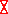 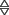 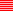 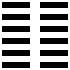 †
†
251
MannaMinistry of “The Two Witnesses: Revelation11”, “Eldad-Medad: Numbers11”, “Measuring Witness: Zechariah2 & Isiah19” and from GHalbyGHoran {“Companions of the Inscription-
أَصْحَابَ الرَّقِيمِ  of (18:9) and Poor People-مَسَاكِينَ, The Boy-غُلَامُ & The Two Orphan Boys-غُلَامَيْنِ يَتِيمَيْنِ of (18:60-82)”}  and also  {“Creature of the Earth  or  Dabbat Al-Ard - دَابَّةُ الْأَرْضِ : (27:82) & (34:14)”}
.
Genesis 11 and Q(2:102): The TowerWell of Babylon and Language
who BlazeAhh among the [Wicked] Woods [of Vishnu-ic Viper], and like a Torch of Fire in a [Dracula-Dried&Drained] Sheaf; and TheyDay shall Devour all the [Yogi] People [and Magog-y Mutants] Round about, on the right hand and on the left: and YeruSalem shall be Inhabited again in Her Own YeruSalem-y PEN-Place. [We Read in MuhammadAhh’s Honey Hadith of “Revelation in One Page”=Sunan Ibn Majah, Vol. 1, Book 36, Hadith 4075” that After Death of Barack OmBaMa and Deterrence of the First SwarmSurge of Beelzebub-y Zombies  : ]
فَيَقْتُلُهُ ثُمَّ يَأْتِي نَبِيُّ اللَّهِ عِيسَى قَوْمًا قَدْ عَصَمَهُمُ اللَّهُ فَيَمْسَحُ وُجُوهَهُمْ وَيُحَدِّثُهُمْ بِدَرَجَاتِهِمْ فِي الْجَنَّةِ فَبَيْنَمَا هُمْ كَذَلِكَ إِذْ أَوْحَى اللَّهُ إِلَيْهِ يَا عِيسَى إِنِّي قَدْ أَخْرَجْتُ عِبَادًا لِي لاَ يَدَانِ لأَحَدٍ بِقِتَالِهِمْ وَأَحْرِزْ عِبَادِي إِلَى الطُّورِ‏.
Then Barack OmBaMa-y Dajjal is Killed and Then EySaAhh the ProAhh-Phet of AllAhh will WaftAhhيَأْتِيCome upon a Pearly People to whom AllAhh has Protected [from Receiving the Poisonous LSD-Mark of Dajjal-ic Pollinator of North], and He will AnointAhh=Meemמָم-sQ(2:1)=MessiaAhhמָשַׁחيَمْسَحُ-s=BreathAhh=Ruach-y-RaptureAhh their [BeautiFaithFull] Faces [and PourAhh-s His Pomegranatey-PotionPishonPussFaceP.H6376פִּישׁוֹןپیشان.فشانGenesis(2:11) Upon their UnMarkفتنة المسيح الدجال-ed Foreheadsپیشانی-ies] and TellAhh Them of their [PredestinedفَقَضَاهُنَّQ(41:12)] Status in HimSoularSelf=MoonBookMount=Paradise [and then DayThey will Die in BlissFull Ecstasy and will Take their LoveLast BreathAhh from Tarshish-Tablet HimSoularSelf <3]. While they are like that [Love-Making AmorousعمرانAsuraAhh#3-y AffairAhh between HosannAhhy HusbandHindAhh and His TabriziBreezeyBreathy-Receiving Bridal BelovedAhh and Nazareth-y NoseAhh], AllAhh will Reveal to Him: "O ‘EySaAhh-y Cowputer [Keep the LoveMaking with Your Tortured&Raped BrideAhh for Later, let’s Finish the Rotten Rest of Stinky Flatulence and Reset the Virus-ed System with Buddhic Bug], I have Brought forth some of My Salty Slaves [by Un-Chaining the DarkDurgaDragon] whom no one will be able to Kill [without KillClean-ing the Entire Plagued-EarthPlane], so TakeIsaiah(11:11) [Sweet Souls of] My Slaves [as Well as Those of PomegranateyPriestsRev.(20:6)=RomanticרִמּוֹןالرُّمَّانَGovernorsZec.(12:6) that Second Death will have No Power on DayThemRev.(20:6); TakeIsaiah(11:11) their Sweet Souls] to [BeCome Registered in] TurTreeTemple [WithoutRev.(15:8) Anyone Entering intoRev.(15:8) your MoonBookMount-y MouthFace Until Second Resurrection]."
ثُمَّ يُرْسِلُ اللَّهُ عَلَيْهِمْ مَطَرًا لاَ يُكِنُّ مِنْهُ بَيْتُ مَدَرٍ وَلاَ وَبَرٍ فَيَغْسِلُهُ حَتَّى يَتْرُكَهُ كَالزَّلَقَةِ ثُمَّ يُقَالُ لِلأَرْضِ أَنْبِتِي ثَمَرَتَكِ وَرُدِّي بَرَكَتَكِ فَيَوْمَئِذٍ تَأْكُلُ الْعِصَابَةُ مِنَ الرُّمَّانَةِ فَتُشْبِعُهُمْ وَيَسْتَظِلُّونَ بِقِحْفِهَا وَيُبَارِكُ اللَّهُ فِي الرِّسْلِ حَتَّى إِنَّ اللِّقْحَةَ مِنَ الإِبِلِ تَكْفِي الْفِئَامَ مِنَ النَّاسِ وَاللِّقْحَةَ مِنَ الْبَقَرِ تَكْفِي الْقَبِيلَةَ وَاللِّقْحَةَ مِنَ الْغَنَمِ تَكْفِي الْفَخِذَ ‏.‏ فَبَيْنَمَا هُمْ كَذَلِكَ إِذْ بَعَثَ اللَّهُ عَلَيْهِمْ رِيحًا طَيِّبَةً فَتَأْخُذُ تَحْتَ آبَاطِهِمْ فَتَقْبِضُ رُوحَ كُلِّ مُسْلِمٍ وَيَبْقَى سَائِرُ النَّاسِ يَتَهَارَجُونَ كَمَا تَتَهَارَجُ الْحُمُرُ فَعَلَيْهِمْ تَقُومُ السَّاعَةُ ‏"‏ ‏.
[After Death of AnuHanuman=Opened-BrokenCross卐שִׁשֵּׁאתִ֔יךָ سَوَاءِ سِتّ تیکه✡] Then AllAhh will [Get His CowChristCloud to] Send Ravanaרְוְיֻןरावणروانרָוָה-Refreshing-RainAhh which will Not leave any [Seven ChurchMosque-y] House-Of-ChrismAhh-ed-Clay [=Honey Houses of Revelation2,3=Q(12X2:3X12)=بُيُوتٍ أَذِنَ اللَّـهُ أَن تُرْفَعَ وَيُذْكَرَ فِيهَا اسْمُهُ يُسَبِّحُ لَهُ فِيهَا] or will Not leave any [Olive-OilAhh-ed] Hair=Nazareth-y-NasiatنَّاصِيَةِצִיצִתForelock=TorehThrixTressG2359طُرّةθρίξ.رِيشًاRev(1:14)-Mat(3:4)-Q(7:26)=CamelWool-Wrapped-NataphSpermString, and CondensedيُزْجِيQ(24:43) الزُّجَاجَةُזְכוּכִיתGlassSeaQ(24:35)Rev.(4:6/15:2/21:21)=CowChristCloudQ(24:43) will Wash the Earth until Crying-EySaAhh leaves it like a SoftenedSmoothed-Sludgeالزَّلَقَةِ Meemמָم-edQ(2:1)MessiaAhhמָשַׁחيَمْسَحُ-ed-MirrorMud [that has been Under (تَشَعَّرَTISHTRYAتیشترهYASHT(8:6)TEAR)-ing (TI)SHERAالشِّعْرَىٰQ(53:49) חֶרְמוֹן.الْمَشْعَرِ الْحَرَامِ.משֵׂעָרMASHERAQ(2:198) =(مَنِيّמָןमन्युMannaSpermFavor)-ing-(MaleRemembranceRockQ(36:69)OpenedArkCaveRev.(11:19)) for the LoveLast 1000Monthsשַׁעַר.أَلْفِ شَهْرٍ אֶלֶף83.3 Years-Q(97:3)=2-to-4-Hours of LoveLast ThousandYears-Long-DayDoorDisk24-to-48-Hoursيَوْمٍ كَانَ مِقْدَارُهُ أَلْفَ سَنَةٍ مِّمَّا تَعُدُّونQ(22:47/32:5)]. Then it’ll be Said to the [RainAhh-ed] Earth: "Bring Forth your [Weed&Wheat-y] FruitsGen(1:11) and Bring Upppp your RoseAhh-y-Blessing={HolyHoneyAhhعَسَلٍ مُّصَفًّىQ(47:15)-That-(BarakH1288بُورِكَבָרַךְQ(27:9)بَارَكْنَاQ(17:1)BarukH1288בָּרוּך.وَجَعَلَنِي مُبَارَكًاQ(♥19:31♥)-AllAhh-ing)Gen.(2:11)-HoneyBEEالنَّحْلِQ(16:68)-Had-Pouredيَخْرُجُ مِن بُطُونِهَاQ(16:69)-Into-(SophiaSaphahShaphatSpeakH8193,99-G4678σοφίαשָׁפַטشِفَاءٌשָׂפָהQ(10:57/16:69/17:82/41:44))-ed-HeartPitchersالثَّمَرَاتِQ(16:69)}."
“Babylonian Sorcery” , “Post Flood Perversion” , “TowerWell of Babel” , “Gog&Magog”  based on [Q(2:102) & Genesis11] and their Complementary Verses  :
252
MannaMinistry of “The Two Witnesses: Revelation11”, “Eldad-Medad: Numbers11”, “Measuring Witness: Zechariah2 & Isiah19” and from GHalbyGHoran {“Companions of the Inscription-
أَصْحَابَ الرَّقِيمِ  of (18:9) and Poor People-مَسَاكِينَ, The Boy-غُلَامُ & The Two Orphan Boys-غُلَامَيْنِ يَتِيمَيْنِ of (18:60-82)”}  and also  {“Creature of the Earth  or  Dabbat Al-Ard - دَابَّةُ الْأَرْضِ : (27:82) & (34:14)”}
.
Genesis 11 and Q(2:102): The TowerWell of Babylon and Language
On that DayDoorDoeDisk the [MorningMuskמוסקט.مِسْكٌQ(83:26)-y (TSBIYH6643צְבִיظَبْي.زیباDaniel(8:9)Songs(2:9)FatherFaitherأَبُوهُمَا صَالِحًاAhh)Q(18:82) of Two-Eldad-Medad-y-FawnsDaniel(12:5) or الْفَلَقِDawningDeerDoeأُيَّلَة سَحَرאילת השחרPsalm(22:1)&GlowingGazelleغزالAsuraAhh#89,113 Whose Guardian is (♥Imam-Al-RezaMercyMerzaAhhعلي ابن موسى الرّضا‎(Dāmin-i Ahūضامن آهو) ♥)-y ChromeCreamKarimKingAhhhh of my Mashhad-Khorasan-y  Birthplace], EySaAhh-MessiaAhhy-CologneCloud-of-12-ToneAhhs will OpenAhh His 144,000 PriestlyPomegranates Rev.(20:6)=RomanticרִמּוֹןالرُّمَّانَGovernorsZec.(12:6)-Q(6:99) [that like WaftAhh-y-Grenades were Braided to His TorehThrixTressAhhG2359طُرّةθρίξ.رِيشًاRev(1:14)-Mat(3:4)-Q(7:26) and for the Final FrankincenseAhh-y Firework TheyDay will FallFly] upon Groupsالْعِصَابَةُ of Pearly People that will Eat تَأْكُلُ from Rapturing-Pomegranate-Potion and Each Master-Martyr will Sufficeفَتُشْبِعُهُمْ [as a Priest for] a [Large] Group, and Pearly People will Seek ShekinAhh-y ShelterShadeيَسْتَظِلُّونَ beneath its Angelic-Wing=IronBellSkullبِقِحْفِهَا=IronPaamon-PeymanehP.H6472پیمانهפַּעֲמֹןExod.(28:34/39:25)=BirdyThronesUFO-sθρόνοςطیرانRev.(20:4) [which are Dispatched from MessiaAhhnic MotherShip]. Allahاللهאֱל֫וֹהַּ will BlessAhh a [WellWatered] Milch-Camelاللِّقْحَةَ مِنَ الإِبِل [from Wool-Shedding σάρδιονहारीतزَرَدZoroAstreऔष्ट्र-उष्ट्रاشتَرَעַשְׁתְּרֹ֣ת:DoubleHumped-CamelChristRev(1:14)-Mat(3:4)-Q(7:26)] so that it will be Sufficient for a large number of [AmenGarmented&]Pearly People [who were TruthThirsty due to AbyssAbussosG12ἄβυσσοςAbasعَبَسَQ(74:22)ApaoshaDivAvestaاپوش‌دیو-y Drought], and a Milch-Cowاللِّقْحَةَ مِنَ الْبَقَرِ [from CowChristCloud=Noah’sArkCaveCollection into Whom TWOأَزْوَاجٍPAIRSزَوْجَيْنِ اثْنَيْنِQ(11:40/23:27) from AllכֹּלWholeكُلٍّQ(11:40/23:27)=Gen.(6:18-22) of 23= 8ShemonehH8083שְׁמֹנֶהثَمَانِيَةَQ(39:6/6:143) Baguaבִּקְעָה八卦باغForms:PsycheSacks:CelledPots:AnimalisticMosaicsMasksמַסֵּכָהمُّضْغَةٍ were Embarked; and so Milch-Cowاللِّقْحَةَ مِنَ الْبَقَرِ from Flying CowmmandCenter] will be Sufficient for a whole Heavenly Tribe and a Milch-Eweاللِّقْحَةَ مِنَ الْغَنَمِ will be sufficient for a whole Christian Clan. While TheyDay are like that [144,000 Dispatched TabriziBreathesBreezes], Allahاللهאֱל֫וֹהַּ will SendAhh a Pleasant-Windرِيحًا طَيِّبَةً=4-צאבאיםالصَّابِئِينَSABA-ian-WaftAhhsRevelation(7:1)=12-Ruachy-Spirits-From-(TowbTayebH2896طَيِّبَةًטוֹב)TreeQ(14:24/24:35)=EySaAhhy EdenEastDisk=DawnDeerDoe-y-BellyButton which will Seize themPacks-Of-Priests&Pearls beneath their Armpits and will Take-The-YasmineAhhy-Soulفَتَقْبِضُ رُوحَSecond-DieWing-For-PomegranateyPriests-of-Revelation(20:6) of Every-RoseAhhy-Muslim, Leaving the Rotten Rest of [Yogi Yeast, Sodomite Psychopaths, Naked Zen Masters and the Zombie] People Fornicating like Donkeys [on Shaktic SexShock=JinnJets], and upon them will Come The-Last-HOUR-Ahh=EySaAhh-y-SHAAHH8160שָׁעָהالسَّاعَةُ=Standingالسَّاعَةَ قَائِمَةًEySaAhhQ(18:36)=7thBowlSICKLE of (WrathFull DukhanDoomFume:FireFlood-of-BlackSmoke)AsuraAhh#44-Q(44:10/22:1,2)!!.'"”}}. Before getting to the Second Milestone, Eye have to ReMind the Reader that Mentioned RoseAhhy-RainRaptureAhh of CowChristCloud will Not Include the Maggoty Muslims and Coward Christians who were Shaking Hypocrite Hand with Krishnian Jews & Taoist Turds of Dajjal-ic Drought. We Read about these Tasteless Salts of Evil IndifferenceMark(9:50) and Silenced&Scared Victims of Buddhist BrutalityMatthew(10:28) and Lukewarm, Cold, Wretched & Naked Losers who Compromise on Straight LoveLightAhh by Inclusion of LGBT Love and Homosexual Hatred that = {“1John(4:20) If anyone says, “I Love GOD [of Straight LoveLight],” yet Hates his [Plagued&Controlled] Brother/Sister [[Who is Turned into a LGBT ZombieVictimPerverted-Pot-Shred-Under-Vishvarupa’s-IronFeet=Dan.(2:33,40-3) of DurgaDragon-Dragging Dracula or Silently Betrays his/her The-Great-March-of-Returning Brother/ Sister in Ommmccupied-Palestine=EySsRaEl who is being Butchered&Maimed&Injured&Killed&Genocided&SiegedZachariAhh(12:2,3) by Logos-Rejecting Jaguars and Christ’s-AnimalBody-Killing Jews and Talmudic Israelis of QueerCurd=Dajjal-ic-DadhichiDoughدوغ چیदधीचि=Nazi Eagle]] , he is a Liar. For the person who does Not Love his Brother/Sister that he has seen, he can Not Love the GOD that he has not seen……Honey Hadith from RoseAhh-y MuhammadAhh«لَا يَشْكُرُ الله مَنْ لَا يَشْكُرُ النَّاسَ»=The one who does Not Appreciate People, does NOT and can NOT Appreciate GOD”}. If a Sweet Word with Salty Taste of Truth is Silenced & Turned into the Whizzing Flatulence Gas of Indifference which Sounds like “عمقעָמַקΩOmmmॐ—Mani-Padmeमणिपद्मे—(ཧཱུྂ༔HummmहूँحَمِئَةٍQ(18:86)حَمَإQ(15:26)حَمّהָםH1990حَمِيمחָמַםQ(56:42,43,93)-H2553)”-ing Noise, then what Good is that VoidEng. KaliChalalH2490कालीخَلاَءחָלַל-ed Word. The Wickedest Way for Hari Hatred to Kill the Love&Appreciation is to Make a KaliباطلQ(2:42)Counterfeit for Love; and that is LGBT Love.
“Babylonian Sorcery” , “Post Flood Perversion” , “TowerWell of Babel” , “Gog&Magog”  based on [Q(2:102) & Genesis11] and their Complementary Verses  :
253
MannaMinistry of “The Two Witnesses: Revelation11”, “Eldad-Medad: Numbers11”, “Measuring Witness: Zechariah2 & Isiah19” and from GHalbyGHoran {“Companions of the Inscription-
أَصْحَابَ الرَّقِيمِ  of (18:9) and Poor People-مَسَاكِينَ, The Boy-غُلَامُ & The Two Orphan Boys-غُلَامَيْنِ يَتِيمَيْنِ of (18:60-82)”}  and also  {“Creature of the Earth  or  Dabbat Al-Ard - دَابَّةُ الْأَرْضِ : (27:82) & (34:14)”}
.
Genesis 11 and Q(2:102): The TowerWell of Babylon and Language
In other WineWord, «لَا يَشْكُرُ الله مَنْ لَا يَشْكُرُ النَّاسَ»You do Not Love AllAhh if you do Not Love People=1John(4:20), is Telling us that in the Vain World of KaliEmpty Clay or Hell Hole which is Wrapped in (23,22,21Tripleظُلُمَاتٍ ثَلَاثٍQ(39:6)-or-23,22,21Threeظِلٍّ ذِي ثَلَاثِ شُعَبٍ.צֵלTrigram-y-LayersQ(77:30)) of (SocketسكتةSaghatA.P.EschatG2078ἔσχατسقط-سقوطShaktiSans.शक्तिShiqqutsH8251שִׁקּוּץ ShachathH7843سوختשָׁחַתSakathH5535סָכַתساكِتSkotosG4655σκότος=SilencedFallenBurntPsycheDarknessسَوْآتِهِمَاQ(7:20))John(1:5) , we can Only Appreciate=Bear-WitnessJohn(1:7)-Rev.(11:3) =Comprehend-Find-CatchJohn(1:5) the Logos-y-LoveLightAhhJohn(1:5) of AllAhhy LoveLord by LoveLook-ing at BeeLiving Human HeartPitchers that have LombandLambanoP.G2983 λαμβάνωلنباندن-edJohn(1:11,12)SwallowIntakeReceiveEng.-ed that HosannAhhy HoneyAhh or (♥KathairóG2508ΚαθαίρωتقطیرQetorethH7004קְטֹ֫רֶתEzek.(8:11)قِطْرًاQ(18:96)عَيْنَ الْقِطْرِQ(34:12)♥) Who TurnChangeSubstitute-sE.BdelliumsH916בְּדֹלַחيُبْدِلَهُمَاGenesis(2:12)=Q(18:81)=John(1:8)  the Ash:LGBT-Love:Fear:Insecurity:Silence:Cowardness:Ego:Hate:SchizophrenicDichotomy into Godly Gold=Straight Salaam=Alchemized Amen=Singular LoveLightGenesis(2:12) that is Received from Allahاللَّـهُאֱל֫וֹהַּSAMADالصَّمَدُצָמַד-y SINGULARITY SOURCEQ(4X4X7:2) Through His LAdonH113,H134لَّدُنْלַֽאדֹנִ֗-أَدَانَQ(11:1)DinH1777الدِّينِדִּיןQ(1:4)DownDenDeanJudgeLenderReligion-y (PortalPeriscopePen:EySaAhh MessiaAhh)John(1:9,10,11,12):Sheikh-e-Monajat:Sage-of-Prayersشیخ مناجات= PrimordialPrince-of-PotteryPit-of-Ruined-PotShredsپیرخرابات. The rest of Love Forms & Queer Conceptions are Dichotomous Delusions that are Produced by Zen Zooming at Two Deadly Sides of One KaliZero Coin=Empty Ego. Straight LoveLight Never Disintegrates and Retards Down into Rainbow-y Representations of BlackHole-ic Falsehood and that is Why LoveLightFull SWORD and Logical LEDGE of my فِطْرَةFaitherFatherFeederAhh is Called ChadadHadidH2300حادّחָדַדالْحَدِيدَQ(57:25)HodoodحُدُودAsuraAhh#57SharpeEDGEEng. Who will Cut the Queer Crap and Coward Conceptions of Kali-ed Chimeras with His ♥AL-BURHANQ(4:174/12:24)بُرْهَانٌ-بُرْهَانَ رَبِّهِBAREبَرْهَنَةBIRAHH1002בִּירָהBURH952בּוּר-y-REASON♥. These Unkind Kinds of LGBT Losers as well as the straight ones that did Not Love=Appreciate=Thank=«لَا يَشْكُرُ الله مَنْ لَا يَشْكُرُ النَّاسَ»1John(4:20) them enough to Warn them Sharply to RepentAhhEnjoining Good and Forbidding Wrong/Ugly/Evil/Futile=يَأْمُرُونَ بِالْمَعْرُوفِ وَيَنْهَوْنَ عَنِ الْمُنكَرِ=Q(3:104), will be both Exempt from LoveLawFull RaptureAhhMatthew(7:21-23). And now let us Look at Second Milestone that is The-Last-HOUR-Ahh=EySaAhh-y-SHAAHH8160שָׁעָהالسَّاعَةُ=7thBowlSICKLE of (WrathFull DukhanDoomFume:PsychedelicSmoke)AsuraAhh#44-Q(44:10/22:1,2)!! = {{“[And now that Barack-Baboon-OmBaMa-y (Ba'alH1167בַּ֫עַלबालبَعْلًاQ(37:125))BabyHusband of (ShaktiSans.शक्तिShiqqutsH8251שִׁקּוּץ=(SocketسكتةSakathH5535סָכַתساكِتSkotosG4655σκότος)-ed -(SaghatA.EschatG2078ἔσχατسقط-سقوطShachathH7843سوختשָׁחַת)Rev.(17:3) is Killed or 11thAnuHanumanहनुमान्آنو-y Avatar of ThتندرUnderIndraइन्द्रإندر-ed-EvilLuke(10:18) is Killed or (HashtهشتIshtar8thEigshtअष्टोत्तरעַשְׁתָּרוֹתAshtarothAshtottaraDaniel(7:8)=10Horn-3+1LittleHorn)Rev.(17:11)-y KingKongCunt of (Shatanama100صدنامशतनामानि帝释天الشَّيْطَانُשָׂטָןΣατανα SaTaNaMa=8+100=108)-y  ZeusG2203ZευςDyausPitaS.A.P.द्यौष्पितृدَيّوث پدرShivaS.शिवाDeviदेवدیوZευi) is Killed, now AGAGIH91אֲגָגִיOJOJQ(25:53/35:12)أُجَاجٌGOGG1136-H1463Γώγ-גּוֹגOJAGHP.Turk. OCAKاجاقAGOG-ic-JinnFire is Allowed to be Released and that is How we Continue to Read that=] Rev.(20:7) And when the ThousandYearsيَوْمٍ كَانَ مِقْدَارُهُ أَلْفَ سَنَةٍ مِّمَّا تَعُدُّونQ(22:47/32:5)-y- DayDoorDisk24-to-48-Hours are/is Finished [and Sodomite-Stoning Muslims & Corruption-Cleaning ChristiansQ(2:251) are RaptureAhh-ed], SaTaNaMa-y-Abomination= σκότοςسكتةSocket-ed-ShaktiSans.शक्तिShiqqutsH8251שִׁקּוּץἔσχατسقط-سقوط shall be Releasedλύω=जगरनॉटJuggerNautنَتَأजगناتِئנָתַןNodeNathanH5414נָתַןDaniel(12:11)-WakeSetUp-ed= Jaguar-Loosed=UnChainedδέωRevelation(20:1,2,3) from his (DarkDarakaS.Q(4:145/20:77)-H1869दारक.דָּרַךالدَّرْكِ الْأَسْفَلِShaphalسُّفْلَىٰשָׁפָל)-y-ShambhalaShaftPrisonPit=PhulakéPulakP.G5438پولکφυλακή-y-Satyaloka , Rev.(20:8) and He-Shiva shall Go forth to Deceive the [and (AmnesiaNashahNazanaS.E.H5382נָשָׁהQ(9:67/18:57/20:115/36:78/39:8)نَسِيَनाशन-नासानाह)-ed Nazi]Nations [with Golden Mosques & Gay Churches] which are in the Four Points of Earth, AGogגּוֹגأُجَاجٌ-Fire and [Fire-FusedاسْتَفْزِزْQ(17:64)] MagogsمَأْجُوجَQ(18:94) [& ThorOld NorseGhorغُرُورًاQ(17:64)-ing Taoists], to Gather them Together=(JinnHorsesסוּסسوسمار)Zech.(12:4)+(JinnPossessed-Primates)Zech.(12:4)=(CrocodileCavalryبِخَيْلِكَQ(17:64))Zech.(12:4)+(OmmmSOUNDبِصَوْتِكَStirred-Psychonauts-of-JuggerNaut)Zech.(12:4)=(GautamaGoatGut-y-Gases-of-ShekemH7927شِکَمשְׁכֶםJudges(9:46-9)-y-Abdomen)Zech.(12:4)+(HippiePsycheSacks:BlownBalloonBaboons)Zech.(12:4)
for War, the number of them being as the Sand of the Seashore. [[This is the Second Surge of Mass SamadhiसमाधिثمودQ(69:5)-ic-Psychosis that Unlike the First One which was
“Babylonian Sorcery” , “Post Flood Perversion” , “TowerWell of Babel” , “Gog&Magog”  based on [Q(2:102) & Genesis11] and their Complementary Verses  :
254
MannaMinistry of “The Two Witnesses: Revelation11”, “Eldad-Medad: Numbers11”, “Measuring Witness: Zechariah2 & Isiah19” and from GHalbyGHoran {“Companions of the Inscription-
أَصْحَابَ الرَّقِيمِ  of (18:9) and Poor People-مَسَاكِينَ, The Boy-غُلَامُ & The Two Orphan Boys-غُلَامَيْنِ يَتِيمَيْنِ of (18:60-82)”}  and also  {“Creature of the Earth  or  Dabbat Al-Ard - دَابَّةُ الْأَرْضِ : (27:82) & (34:14)”}
.
Genesis 11 and Q(2:102): The TowerWell of Babylon and Language
was Treated with = {Zech.(12:4) Smiting every KundaliniCrocodileHorseסוּסسوسمار=Makaraमकरمکار-y-WhaleMountGen.(1:21) with DMTDelugeToxicAstonishmentTryptamine GreatCheckmate=TamatTimmatonH8541תִּמָּהוֹןالطَّامَّةُ الْكُبْرَىٰQ(79:34), and his [Retard] Rider [that has been Attending the Merkaba Meditation Classes of DrunvaloMelchizedek-y Magog] with MadnessMaggotRaveHoarShockEng.ShiggaonA.P.H7697שִׁגָּעוֹןصَقِيع [AmenAhh]; and I will OpenAhh Mine EySaAhh-y EYEFaceMouthRev.(1:14)=Logos-y-LaserBeamBeaconROD [of 144,000 TeleWide-Zooming EyeBallBeads] upon the [Hassan Nasrallah-y] HouseAhh of YahHeadAhh [that is Surrounded with Zionist Zombies and Israeli Monsters like Drunvalo Melchizedek], and will Smite Every MakaraHorse of the Merkaba-Meditating-People [and Beelzebub-y BlindBats of BuddhaBeast that has Received His Gyan-Mudra-Mark] with BlindnessDefect:ObliqueAviationAwryEng.IvvarownA.P.H5788עַוֶּרֶתعَوْرَة……Q(2X18:33X2) And if We WillAhh, We could have Obliterated their ThirdEyeGazing-Eyes, and [like Bunch of Barren&Blind Baboons] they would Race to [Find] the Straightهَـٰذَا صِرَاطٌ مُّسْتَقِيمٌStreetlyQ(36:61)-Staring-EySaAhh::PupilDiskDoorMouth:: (♥ABBA SALEHQ(18:82)צָלַחSELAHH5545,6743סָלַח-وَكَانَ أَبُوهُمَا صَالِحًا♥)-y-PortalPeriscopePorchPath [Who is GraceGazing Upon His Raped Amorous BrideAhh], & How could they See [as RuachRapturing BrideBabe is Going to Face&Locate&Seeإِلَىٰ رَبِّهَا نَاظِرَةٌQ(75:23)&پیداFindAhh Her (YERUSalemH3389,90أيَرّיְרוּשָׁלַם)-y-(YARAHH3384.P.Turk.Aיָרָהیار-الأيْرYAREصَخْرَةٌ يَرَّاءُROCK) =MalePalPupil=Fellow-FRIEND-FACE-Foundation=HosannAhh-y-HusbandAhh = Lower-ChristKarimy-(Glass::Countenance::VisageVeilAhh)-of-Allahابْتِغَاءَ وَجْهِ اللَّـهQ(13:22/ 2:272/92:20)ابْتِغَاءَ وَجْهِ رَبِّهِمْ=لِوَجْهِ اللَّـهِQ(76:9)=EySaAhhy-MirrorMoonFACEوَيَبْقَىٰ وَجْهُ رَبِّكَQ(55:26)-of-SALAAM SUN SOURCEيُرِيدُونَ وَجْهَ اللَّـهِQ(30:38-9)-y-FATIRإِنِّي وَجَّهْتُ وَجْهِيَ لِلَّذِي فَطَرَQ(6:79)]? ........“Revelation in One Page”=Sunan Ibn Majah, Vol. 1, Book 36, Hadith 4075”=
وَيَحْضُرُ نَبِيُّ اللَّهِ عِيسَى وَأَصْحَابُهُ حَتَّى يَكُونَ رَأْسُ الثَّوْرِ لأَحَدِهِمْ خَيْرًا مِنْ مِائَةِ دِينَارٍ لأَحَدِكُمُ الْيَوْمَ فَيَرْغَبُ نَبِيُّ اللَّهِ عِيسَى وَأَصْحَابُهُ إِلَى اللَّهِ فَيُرْسِلُ اللَّهُ عَلَيْهِمُ النَّغَفَ فِي رِقَابِهِمْ فَيُصْبِحُونَ فَرْسَى كَمَوْتِ نَفْسٍ وَاحِدَةٍ ‏.‏ وَيَهْبِطُ نَبِيُّ اللَّهِ عِيسَى وَأَصْحَابُهُ فَلاَ يَجِدُونَ مَوْضِعَ شِبْرٍ إِلاَّ قَدْ مَلأَهُ زَهَمُهُمْ وَنَتْنُهُمْ وَدِمَاؤُهُمْ فَيَرْغَبُونَ إِلَى اللَّهِ سُبْحَانَهُ فَيُرْسِلُ عَلَيْهِمْ طَيْرًا كَأَعْنَاقِ الْبُخْتِ فَتَحْمِلُهُمْ فَتَطْرَحُهُمْ حَيْثُ شَاءَ اللَّهُ
The ProAhh-Phet[-ic-PartitionFace] of AllAhh, EySaAhh-y-CowntenanceCover and His Companions=FacialPixels=PomegranateyPriests=PhysiognomicFragments=MartyrMarks will be BesiegedEncircledEng.MatsurH4692מָצוֹרمحصورZechar.(12:2,6) There until the [Boazבֹּ֫עַז1Ki.(7:21),2Ch.(3:17)بَأْسٌ شَدِيدٌQ(57:25)=Q(18:2)-y] HeadHornSWORDGenesis(3:24)-Micah(4:13) of The EySaAhh-y-Oxالبقرة=CowChrist=(Zulדִּי-GHarnaynקָ֫רֶןκέραςذِي الْقَرْنَيْنِAhh)-y-MahishAsuraAhhमहिषासुरماه میش آسورا=رَأْسُ الثَّوْر would be Dearer to any one of DayThem than one hundred Dinar are to any one of you today. Then, the ProAhh-Phet[-ic-PartitionFace] of AllAhh, EySaAhh-y-Cowntenance and His Karbala-y-CompanionPixels=Forehead DotsSpots=HighHoly-Resolution-PomegranatePotionPishonPussFaceP.H6376פִּישׁוֹןپیشان.فشانGenesis(2:11) will Supplicate Allahاللَّـهُאֱל֫וֹהַּ-y ArchitectOperatorCOMPOSER Behind&Beyond DayThem={“(YERUسلام.أيَرّיְרוּשָׁלַםYARAHH3384.P.Turk.Aיָרָהیار-YARصَخْرَةٌ يَرَّاءُ)Ahh-y-SalaamScreenحِجَابً حِجْرًا مَّحْجُورًاQ(33:53/42:51/7:46/25:53) Who is Gradually and Little-by-Little-PuzzleFaceAhh-ed-by-12StoneAhhsRev.(21:18-21)”}. Then AllAhh will Send a MadnessMaggotRaveHoarShockEng.ShiggaonA.P.H7697שִׁגָּעוֹןصَقِيعZech.(12:4)=WormالنَّغَفَHole-ing- MyiasisMaggot in their Magog-y-Necks=Anakim-y-StiffNeckNapeقَسْوَةקָשֶׁהقَسِيٌّ أَنُوفעֹרֶףExodus(32:9) and the next morning they will all Die as One [Harmagedōn-y-Shambhalaशम्भलःسنبلAssembly-of-Anakim-y-Ants. AmenAhh]. The [Rebooting] ProAhh-Phet[-ic-ProgramPlatform=Melchizedek-y-Cowputer-بِيَدِهِ الْمُلْكُAsuraAhh#67] of AllAhh and His BraidedChainAhh-of-CompanionComponents=144,000-PriestlyPomegranatesRev.(20:6)=RomanticרִמּוֹןالرُّمَّانَGovernorsZec.(12:6)-Q(6:99) [Which are Purging the Parvatic Parasites and Vishnu-ic Virus; TheyDay] will Come Down [or will Change LampLensLilySusanLily-Flowerגֻּלָּהگُل-کله-Jer.(52:21)-Daniel(8:2)Ahh-y-MudraMode and will Unbraid=Go From TelePhotoShooting-TorehThrixTressG2359طُرّةθρίξRev(1:14)Mat(3:4) that WhirlWords-RoundaboutGen.(2:11/3:24) the GalileeGarden Into WideAngle-MudraMode=FishEye-Lensing that Reads the NegativeFilmField like 144,000 صَبَاحSABAצָבָא-ian Satellites] & TheyDay will Not Find even the space of a hand span that is free of their Stink, Stench & Blood [of Guru Gas
“Babylonian Sorcery” , “Post Flood Perversion” , “TowerWell of Babel” , “Gog&Magog”  based on [Q(2:102) & Genesis11] and their Complementary Verses  :
255
MannaMinistry of “The Two Witnesses: Revelation11”, “Eldad-Medad: Numbers11”, “Measuring Witness: Zechariah2 & Isiah19” and from GHalbyGHoran {“Companions of the Inscription-
.
Genesis 11 and Q(2:102): The TowerWell of Babylon and Language
and WormHole-ed and Blown Pride-Parading Puff of Proud Primates]. TheyDay will PraySong The ""SubhanשַׁבְּחֽוּנְسبحانH7623σέβεσθαιG4576 Allahالله""-ing PsalmQ(13:13) to AllAhh [and Like PriestlyParticlesRev.(20:6)-Zec.(12:6)CompanionComponents of ChristKarimy Cowputer that is Rebooting the Entire System according to Seven Seal Scroll, TheyDay will AskAhh for CommandAhh from AllAhhy OperatorSUBJECT Who is Behind&Beyond the ChristKarimy Cowputer=Melchizedek-y-CowmmandCenterAsuraAhh#67], and He will [Get the ChristKarimy CorridorCUP to] Send Angelic-Birds with Necks like the Necks of Bactrian Camels and TheyDay [with their Beaks like (Ibis-Hoopoe)-y-HarootThoth]  will Pick them up and will Grab them [= Stinky Sodomites and Pagan Punks and Yogi Yeast and Anakim-y-StiffNeckNapeقَسْوَةקָשֶׁהقَسِيٌّ أَنُوفעֹרֶףExodus(32:9) and San+BaalatsH5571סַנְבַלַּט=(CiynH5512סִיןSendehP.سنده-سندانSinFoolTurdsExcrements-Manipura-y-Gemstones-Anvils-HeavyGurus-OfEng.) + (Ba'alH1168בַּ֫עַלbAlaA.Sans.बालبعل) and Qigong-ian Kabbalists and VajraVazraGorzSans.Q(20:87)-Avestaگُرزवज्रوزرا-y Maces and GadaGhodeSans.P.गदाغُده-y PinealGlands and GodParticle-y AtomAtmans&ClitorisesQ(20:88) of Uncircumcised (PhilistineفلسפְּלִשְׁתִּיFleshes) and Kundalini KingKongs&Capitans&ShamansQ(27:34)Rev(19:17) & their Boaz-y-Cavalry:RottenRudras:Horses:WhalesQ(27:32,33)Rev(19:18) of the First Gog&Magog-y Surge] and then TheyDay Throw them wherever AllAhh WillAhhs [And καὶ πάντα τὰ ὄρνεα ἐχορτάσθησαν=All the Birds got Fat off their FleshesRev.(19:21)].}. However Contrary to the First Gog&Magog-y Surge in ThousandYearsيَوْمٍ كَانَ مِقْدَارُهُ أَلْفَ سَنَةٍ مِّمَّا تَعُدُّونQ(22:47/32:5)-y-DayDoorDisk24-to-48-Hours, their Second Surge toward The-Last-HOUR-Ahh=EySaAhh-y-SHAAHH8160שָׁעָהالسَّاعَةُ will be Treated Differently.]]. Rev.(20:9) And they Rose up over the breadth of [Deep to Surface] Earth [or in other Words, they जगरनॉटJuggerNautنَتَأजगناتِئנָתַןNodeNathanH5414נָתַןDan.(12:11)SetUp-ed=Soulيَنسِلُونَed-OutQ(21:96)their-(Kundalini-CobraCoppersSaltyNataph-s)=PsychedelicKali-Tripped-On-DrumCircles-Around-the-Globe], and Surrounded the ChristKarimy-CampCountenanceCastleFaceAhh=(الْقَمَرُGHamarקמרGHoranقُرْآنٌקָרְאֵ֖נAhh)-y-(MoonBook:MotherShip) of “♥Shams-Al-HaghالحقHoqH2708חֻקַּ֣תHaghiosG40ἅγιοςRevelation(19:12)HūkhtaAvestaحوختا-Tabriziشمس تبریزیQ(7:160)♥”MahishAsuraAhh Who is the Beloved SalaamCity. And Fire=7thBowlSICKLE of DukhanSmokeدخانAsuraAhh#44-Q(44:10/22:1,2)!! Came-Down=Was-Launched from Heaven and Consumed them [and Washed the Foamy Filth of the Fake Feminism and False Masculinity and Wiped Off the Face of Old Earth from Evil Ugliness of the Hari Hatred]. Rev.(20:10) And [along with Soma-Stoned Apes on LSD-Steroids and MDMA Aphrodisiacs & Buddha-Medicine Poisons,] the (AbbaأَبَىٰObeliskDiabolosإِبْلِيسَQ(2:34)διάβολοςRev.(20:2))-y-ShivaLingamELAM=Yoni-σκότοςسكتةSocket-ed-ShaktiSans.शक्ति ShiqqutsH8251שִׁקּוּץἔσχατسقط-سقوطSkotosG4655σκότοςSakathH55235סָכַת-سُكُوت, the DeceiverGenesis(3:22)-Q(7:20) of them=Ants [which had Given them False-PromisesالنَّاصِحِينَQ(7:21)  of Flying-like-AnuHanumany-ApesBatsFliesأَن تَكُونَا مَلَكَيْنِ أَوْ تَكُونَا مِنَ الْخَالِدِينَQ(7:20) and also had Given them the AgnicBurntFuel=ShachathH7843سوختשָׁחַת-ic-SexShock-of-Shakyamuni -Psychopaths], was Cast into the Lake of Fire and Sulfurالْبَحْرِ الْمَسْجُورِQ(52:6), where also the President-Barack-OmBaMa-y-BuddhaBeast and False Poop Francis-y Prophet [and Dalai Lamia-y Monster] were, and they shall be Tormented day and night, For Ever and Ever and Ever [AmenAhh]……… Rev.(16:17) And the Seventh Angel Poured His Bowl [onto [ChristKarimy CloudCUP to Pour the WormHole-&-AirGrave-Making-DukhanSmokeدخانAsuraAhh#44-Q(44:10/22:1,2)-of-5-MeO-DMT like a Launched Psychedelic SICKLE] Out to the [VayuVoid-y] AirWater [of GalileeGarden]. And there Came from the Heavenly TurTreeTemple a Loud VoiceAhh from THE TOP Allahاللهאֱל֫וֹהַּ-y THRONE=YASPER-y-PANIM-PANAHP.E.Sans.H6440-37پناهפָּנָה-پهنهפָּנִי-पीनپهنماפָנִיםPANIsaiAhh(6:2)=♥יִשַׁ֗יیسयशἸησیزدانYAZDANQ(2X18:1)♥-y-FACE-DISK, Saying, "IT IS DONE!" [[and just as Allahاللهאֱל֫וֹהַּ-y LoveLord’s AhhffectionatelyأُلْفَةאָלַףElevateLift-ing (KabowdA.P.H3519کبودכָּבוֹדLiverWeight:GodlyGlory)Exodus(33:18)  FellAhh-&-AhhppearAhhتَجَلَّىٰ-edQ(7:143) Upon His EySaAhhy-(WordVeil::CLAIMكَلَّمَهُCoverQ(7:143)::FloorPalmHandCuffKafA.P.E.3709כַּףکفExo.(33:22,3)::LowerLatterOtherآخرאָחֹרExo.(33:23)RockFaceTsuratA.H6697צוּרصورةExo(33:21,2)) & thus His LogosyLuminosity BeCame ♥♥♥AlifالفאQ(2:1/10:1/14:1)-ed=AlaphH502الفאָלַף-ed=يُؤَلِّفُYoAlephH505أَلْفאָ֫לֶפ-edQ(24:43)=Increased-1000Thousand-Times-Higher♥♥♥
أَصْحَابَ الرَّقِيمِ  of (18:9) and Poor People-مَسَاكِينَ, The Boy-غُلَامُ & The Two Orphan Boys-غُلَامَيْنِ يَتِيمَيْنِ of (18:60-82)”}  and also  {“Creature of the Earth  or  Dabbat Al-Ard - دَابَّةُ الْأَرْضِ : (27:82) & (34:14)”}
Genesis 11 and Q(2:102): The TowerWell of Babylon and Language
“Babylonian Sorcery” , “Post Flood Perversion” , “TowerWell of Babel” , “Gog&Magog”  based on [Q(2:102) & Genesis11] and their Complementary Verses  :
256
MannaMinistry of “The Two Witnesses: Revelation11”, “Eldad-Medad: Numbers11”, “Measuring Witness: Zechariah2 & Isiah19” and from GHalbyGHoran {“Companions of the Inscription-
أَصْحَابَ الرَّقِيمِ  of (18:9) and Poor People-مَسَاكِينَ, The Boy-غُلَامُ & The Two Orphan Boys-غُلَامَيْنِ يَتِيمَيْنِ of (18:60-82)”}  and also  {“Creature of the Earth  or  Dabbat Al-Ard - دَابَّةُ الْأَرْضِ : (27:82) & (34:14)”}
.
Genesis 11 and Q(2:102): The TowerWell of Babylon and Language
and then BismillAhhy BeamBeacon of EySaAhh-MessiaAhhy Lighthouse:EyeMouth:لَوْحٍ مَّحْفُوظٍLuachלוּחTabletForeheadFaceQ(85:22) FellAhh-&-AhhppearAhhتَجَلَّىٰ-edQ(7:143) Upon a JinnyMountWhale of GalileeGarden and it Became Pulverized:LevelAhh-edדָּקַק.لِلْجَبَلِ جَعَلَهُ دَكًّاQ(7:143) and then MosesAhh FellAhh Unconscious& ScreamStruck:AweAhhStruck::ThunderboltStruckצָעַק.خَرَّ مُوسَىٰ صَعِقًاQ(7:143) while His Carousel-y-CauseCordسَبَبًا:Forelock-yNasiatنَّاصِيَةِצִיצִת:AjnaEye:Nataph was HeldAhh by HairRay:ClawCleftBEAKE.MengharNeqarahH5366נְקָרָהمِنْقارExo. (33:22) of FlyingRockDisk::HaomaAhhAvestaهَئومهHaimaG129αἷμα-y-HomaBirdAhhهما-طائر الهوما (Legendary Bird of SABA-ian Magi) , in the Same WordWay, The Final HourAhh-y Thunderbolt will Come from CowChristClock that will Pulverize:LevelAhh:DeckDigדָּקַק.لِلْجَبَلِ جَعَلَهُ دَكًّاQ(7:143)Down All of the JinnMountWhales of GalileeGarden.] Rev.(16:18) And there were FireAhhy-Thunderbolts:Cutting-BronteBorandePer.G1027βροντήبرنده-s and FlashFlareAhhyStripsἀστραπή and PhoenixفانوسFannedφωνή-VoiceWools [that Spirited ALL of the ((Κάλαμοςعسق:عيسى القلمQ(42:2)KeyColumnمَقَالِيدُΚλεῖςکلید-sRev.(1:18)-Q(39:63))) Of Heaven&Hades and Saddle Curvature of Earth Opened to Ommmega-est DarkNest than any OmmmegaDepth and Heavenly Sphere was AlifالفאElevate-ed Higher than any Aloof Alpha]. And a Powerful EarthquakeالزلزلةAsuraAhh#99 Occurred, such as has Not Happened since humankind existed on the Earth, so Great an Earthquakeزُلْزِلَتِ الْأَرْضُ زِلْزَالَهَاQ(99:1) it was. [And EarthStabilizing-Anchorsمَجْرَاهَا وَمُرْسَاهَا-of-Noah’s-ArkCave-were-Lifted-for-EarthlyCollapseSuctionابْلَعِيQ(11:44)] Rev.(16:19) And the Great City [of Scientism with Millenarianism-ic  Zeitgeist of BlackHole-Believing Baboons and Moksha-ed Monkeys] was Split into Three, and the 7ChakraMountCities of the Zionist Gentiles [and Hypocrite Muslims and Queer Christians] Collapsed. And Babylon the Great, it was Collected in the [VritraVortex-y] GripPresence of AllAhh to Give Her the ChristCup of the Wine of the FumeFury of GOD's Wrath. Rev.(16:20) And Every Island:Chakra:PigCity:Baha’i‘-Baab-of-Baal-BoreHole [that was Being Controlled by (VarunaSans.वरुणBarunP.Malayوارون-بارون)-y-हरित्HarootهَارُوتَQ(2:102)HoopoeالْهُدْهُدَQ(27:20)حرمسHermes] was Vanished away, and No Mountains=AlphaTop were found. Rev.(16:21) And Came Down on [Gayالْغَيِّ氣功QiQ(2:256)-y-Sodomites-&-Nephilim-y-Philosophers-of-حرمسHermesElephant-&-Ganesha’sGnostics-&-StiffAnakimy-Ants-&-CurseKrishnaScratchingPigs:]People out of GHoran:Heaven[ly (EinSOPHصSAPHahH5592,5סָפָה-.סוף.لَنَحْنُ الصَّافُّونَSAPHH5605סָפַףالصَّافَّاتِ صَفًّاSweepסַףSUFI-Sail)-ing-(RowRank:LoveLinesصَفْحَةPAGESصُحُفٍ مُّكَرَّمَةٍQ(80:13))-of-(SapphireAhhصفراءסַפִּיר Exodus(24:10))-y-AngelWingsAsuraAhh#37,38-Q(37:1,165)-Who-Were-Making-EySaAhh-y-EinSophAsefWindAhhعَاصِفٌQ(10:22/77:2)] Huge-TombStones-of-Four-Elements-Cooked-with-WrathFull-FireFumeFury, about a TalentThousands-of-Shekels in [Electromagnetic] weight[[[=MindMuddy weight. Each Ordinary Human’s Toroidal Field is one Shekel, but that of Kundalini KingKongs, Reiki Canons & Qigong Cunts of Saltwater Canyon can reach to 5000 Shekelslike-Goliath-y-YogiGuru; and thus EySaAhh-MessiaAhh-y MoonBook LiftsUp:גרף اغْتَرَفَGripsQ(2:249) the Entire  (שֶׁקֶלثَقُلESHKOLH812אֶשְׁכֹּלاِشْكال)-RiverJordan-River-1Sam.(17:40)-Q(2:249)-Num.(13:23)-of-(ShacklingשָׁכלشکلWeightShapes:EmptyIntellect:MindMud:NeuralFire) that is Crawling at the Back of His 19Q(74:30)AnerNeuralעָנֵרاَنرनारीGen.(14:13)AngelsQ(66:6) and then Asef-ic-Call-y-&-FireFully Squeezes It to MeteorDownأَمْطَرْنَاQ(11:82/15:74) Cooked FiveFingerFold-ed-Fists:PalmPots:FilledחָמֵשׁخمسةHamsaVoids1Samuel(17:40)=CompleteFiveElementalTombStonesQ(2:249) for DashDeshretדּוּשׁداس-ing=IronROD-ing=Shattering Rev.(2:27/11:1/12:5/19:15). the Entire PalmPotPits of Un-RaptureAhh-ed PeoplePots; these Anti-Yogi TombStones&ClosedFistsQ(2:249)=FilledחָמֵשׁخمسةHamsaVoids1Samuel(17:40) are Called Heavily&Condensely-(ShapeشکلשָׁכלShekelثَقُلשָׁקַל)-ed-((Shales:SickledSIGILسیگیل-s::SEJJILسِجِّيلٍ-sQ(11:82/15:74/105:4)::SegullahH5459סְגֻלָּהسِجِلّArchivedRecorded-RollsScrolls Tapes:PropertyPapersالسِّجِلِّQ(21:104))) that will Enwrap&Enclose the Toroidal Fields of Monstrous Magogs like StiffNeck Drunvalo Melchizedek. As we have Read about Eye = Dabbat Al-Ardدَابَّةُ الْأَرْضِQ(27:82/34:14) Part of the Purpose of my ProgramWordPenRodRev.(11:1) before Going Back to CowCloudCenter was to Mark the Maggots with “Seal-Of-SolomonAhhخاتم سليمان:SegulaSigillumسیگیلסגולהSIGILسِجِّيلٍSEJJILQ(11:82/15:74/105:4)” that Eye have Done Thanks to EySaAhhy MercyAhh From AllAhh. Eye must Say to these Parvatic Parasites and Sodomite Psychopaths and Elephant-ian Gangsters  that {“in the Same MercyLess Way that you are Droning Down and Dropping Little Baby Bombs on Afghanistan-y Soulmates of mine and Dropping Bombs on Yemen-y Babies and on EySlamoChristian Gaza-ians and on SyrianIranian Soldiers of President Bashar Al-Assad & Hassan Nasrallah and Ayatollah Ali khameneiAhh-y LionLeaderAhh of EySlamoChristian World of Dajjal-ic End Time, We are Going to Shower you & your Drum Circles &
“Babylonian Sorcery” , “Post Flood Perversion” , “TowerWell of Babel” , “Gog&Magog”  based on [Q(2:102) & Genesis11] and their Complementary Verses  :
257
MannaMinistry of “The Two Witnesses: Revelation11”, “Eldad-Medad: Numbers11”, “Measuring Witness: Zechariah2 & Isiah19” and from GHalbyGHoran {“Companions of the Inscription-
أَصْحَابَ الرَّقِيمِ  of (18:9) and Poor People-مَسَاكِينَ, The Boy-غُلَامُ & The Two Orphan Boys-غُلَامَيْنِ يَتِيمَيْنِ of (18:60-82)”}  and also  {“Creature of the Earth  or  Dabbat Al-Ard - دَابَّةُ الْأَرْضِ : (27:82) & (34:14)”}
.
Genesis 11 and Q(2:102): The TowerWell of Babylon and Language
Gay Churches & Vaticans & Hypocrite Mosques & Pagodas & Pentagons & Psychedelic Ceremonies with SegulaSigillumسیگیلסגולהSIGILسِجِّيلٍSEJJILQ(11:82/15:74/105:4)-ing SICKLE of my LAdonH113,H134لَّدُنْלַֽאדֹנִ֗-أَدَانَQ(11:1)DinH1777الدِّينِדִּיןQ(1:4)-DeanJudgeReligion-y DaddyAhhQ(18:82). For every single one of you, Pervert Pots of Kundalini Clay, there is a Cooked TombStone-y Talent that is Much More Heavier&ShapeFull&Shackling than What was Thrown upon your Goliath-y AnvilVajra and Flatted Down his Popped Third Eye. However Allahاللهאֱל֫וֹהַּ-y LoveLord’s WordWay is So Lovely:Wanting:WillingQ(81:28-9) that He has MercyFullyQ(18:82)Sent Eye & my AliYahAkhiAhh-y BrotherAhh to Bring the Repentence Choice to your Toppled Tables, so that Before Termination of your Psychedelic Apocalypse, ZenZombie Psychocalypse & Proud Party you could ChooseQ(81:28-9) to Live in "La-Ilaha-Illa Allah-لا إله إلا الله"-ing-LoveLight, AmenAhh.”}. Eye=DabbatدَابَّةُAl-ArdQ(27:82/34:14) must also Say to BridalBodyAhh of CowChristCovenant of AllAhh that is Exiled on DajjalicEarth:PharaonicEgypt, or in other WineWord, Eye must Say to Zoroastrian-ZoharAhhH2096זֹהַרزهرهVenusWife-Of-(EySaAhh-y-TsoharH6672ظهرצֹהַרAhh مظهر Genesis(6:16)=Manifested-MoonFaceMouthEyeWindow=SoularSageAhhOfZoroasterianMagiپیرمغانMoghanμάγοςMatthew(2:1)).or All of Those Sweat SereshtAhhs and Darvish-y DewAhhs and Those RoseAhhy WaterWords of EySaAhhy EuphratesAhhRev.(9:14) to AhhRiseAhhקוּםقیامMicah(4:13) that {“It is TIME=Revelation(9:14-16) for EySsRaEl to Attack Militarily to Israel. Evacuate Sinking-EarthShip Immediately. First SurgeAhh of Ruachy RaptureAhh is Going to BirthOut=♥DieWingAhh♥=MeltMalatH4422مَلَطמָלַטZechariah(2:6/2:7)مَلِيْط جنينDeliveredFetusالمَلِيطُ-OutAhh-Into-MeletH4423מֶלֶטمِلاَط-y-MartyrMortar-of-TurTreeTemple by Catching an Israeli bullet. It is TIME=Revelation(9:14-16) for First SurgeAhh of Ruachy-RaptureAhh=The-Great-March-Of-ReturnAhh-To-MoonBook-y-BirdNest and Dewing our Best DieWing SoarAhh&Sacrificial DeathDance in Front of our Watching ChristKarimy-KingSULTAN=YaHuYaShAhhy-Shahشاه=قِـبْـلَـة‬‎Qiblaקיבלה-y-الْقَمَرُGhotbقطبQutbAhh=Tarshish-y-TreasureAhh-of-Underworld.”}. Meanwhile that Hypocrite Muslims are Shaking ShameLess Hand with Netanyahu Horn of Barack Baboon OmBaMa and Betraying the Palestinian CauseAhh, it is ♥DieWingAhh♥TIME=Revelation(9:14-16) for EySsRaEl by Raiding On Reptilian Israel and Leaving the Sinking-Earth with its Poop Francis Behind because its Scientific Headache is Heading toward HeadCollision with SegulaSigillumسیگیلסגולהSIGILسِجِّيلٍSEJJILQ(11:82/15:74/105:4)-ing-SICKLE-Of-EySaAhhy-SA'ATH8160زَلْزَلَةَ السَّاعَةِשָׁעָהQ(6:31,40/7:187/12:107/15:85/16:77/18:21,36/19:75/20:15/21:49/22:1,7,55/25:11/30:12,14,55/ 31:42/33:63/34:3/40:46,59/41:47,50/42:17,18/43:61,66,85/45:27,32/47:18/54:1,46/79:42).………]]] and the [Pagan] People:PalmPots [and their Un-RaptureAhh-ed Muslim Mercenaries and Hypocrite Slaves] Blasphemed AllAhh because of the [Pot-Pulverizing] Plague of ElShaddaiHail=SealingTombStone=(SegulaSigillumسیگیلסגולהSIGILسِجِّيلٍSEJJILQ(11:82/15:74/105:4))-Sending-(Boazבֹּ֫עַז بَأْسٌ شَدِيدٌHORNقَرْنקָ֫רֶןκέραςCORNEAMicah(4:13)-Q(18:83) . For the Plague thereof was Exceeding MEGA-GREAT [and AllAhh Said on their TombStones that “Q(11:44)= وَقِيلَ بُعْدًا لِّلْقَوْمِ الظَّالِمِينَ=AWAY with the Love&Heart-Oppressing People[&Ugly Pots&HateFool Hollows]”; After All AllAhh Said ThatQ(11:44) as the Beauty-Loving LoveLord=BeautyAhh Because ““In The Beginning GOD Separated=Created=Ordered the BeautiFaithFull HeavenDreamLand AWAY بُعْدًا from Ugly EarthPitNightmare””=Genesis(1:1).]…….. Rev.(18:10) Standing a Long Distance AWAY بُعْدًا, for the Horror of her Torment, [Heavenly WaterWords Who had Ἐξέλθατε ὁ λαός μου ἐξ بُعْدًاαὐτῆς:Come:DieWing-ed:Martyred :RaptureAhh-ed:Birth-ed-OUT& AWAY بُعْدًا-From-HerRev.(18:4)= Zechariah(2:6/2:7)] Saying, "Alas, Alas, Great [Gay] City! Babylon, Strong [Sadhu] City [of CIA-y Sorcerers of Vergina Goddess=Shodashiषोडशالسادسة16-Of-64-Tetrahydron-Grid]! For in a Single-EySaAhh-y-HOUR-Ahh your DukhanDoomFumeبِدُخَانٍ مُّبِينٍQ(44:10)+Q(22:2)!! has Come!".”}}. And Finally we Get to the LoveLook at Third Milestone of 49,000(50-1=7X7)ThousandsYearLong-Judgement-DayDoorيَوْمٍ كَانَ مِقْدَارُهُ خَمْسِينَ أَلْفَ سَنَةٍRevelation(20:11-15)=Q(70:4) Who is CowChristClock-ed After the 1000Yearsيَوْمٍ كَانَ مِقْدَارُهُ أَلْفَ سَنَةٍ مِّمَّا تَعُدُّونQ(22:47/32:5)Long-DayDoorDisk and The-LoveLast-HOUR-Ahh=EySaAhh-y-SA'ATH8160زَلْزَلَةَ السَّاعَةِשָׁעָה Who is StandingQ(18:36) at its Eschatological End. Eye must Say that Eye have already Seen this (50-1=49)Thousand Year Long DayDoorDisk on 2015/8/8 when After Eating the LoveLASTعِيدًا لِّأَوَّلِنَا وَآخِرِنَاQ(5:114) 20Gram-y-FishالْحُوتَQ(18:61,63) of MannaMoonHebrew(9:4)-Exodus(16:32)-AsuraAhh#5 Who was Kept for The-Future-&-LASTآخِرِنَا-דּוֹרدورGenerationsأَمْضِيَ حُقُبًاAgesExodus(16:32)-Q(18:60), Eye DrinkRead the 40 WineVerses of Al-Qiyamaקָמ֣וֹתAsuraAhh#75=Day-of-Standing and Then went to my DeathPotionسَكْرَةُ الْمَوْتِQ(50:19)-y DeathBed to Behold={{“Rev.(20:11)And I Saw a GREAT
“Babylonian Sorcery” , “Post Flood Perversion” , “TowerWell of Babel” , “Gog&Magog”  based on [Q(2:102) & Genesis11] and their Complementary Verses  :
258
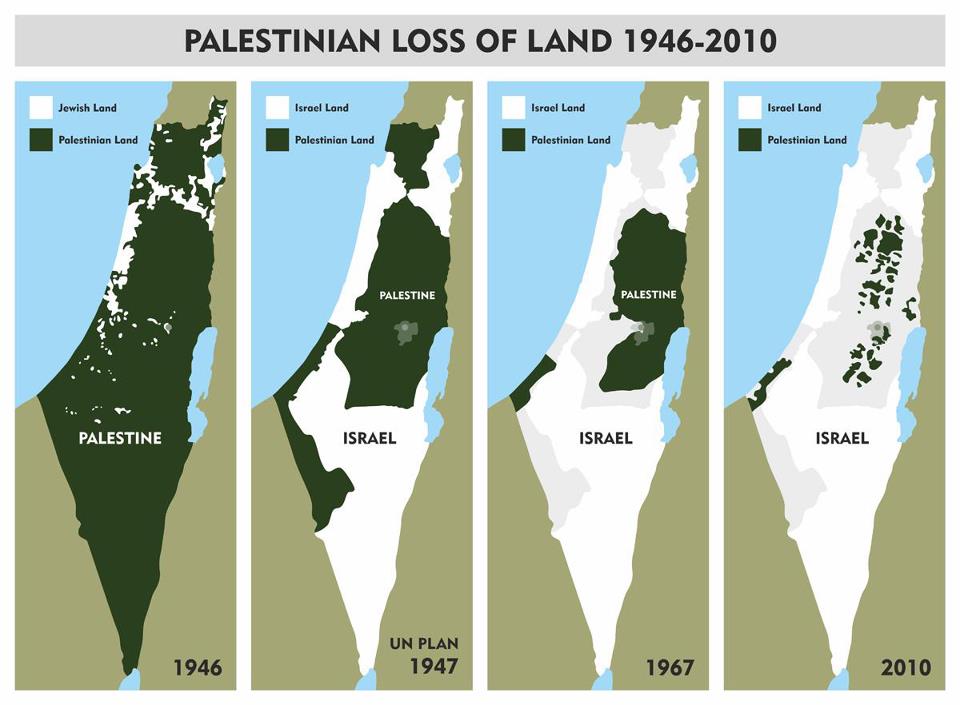 Sahih Muslim – Book 1, Hadith 305 = “When three things appear faith will not benefit one who has not previously believed or has derived no good from his faith: the rising of the sun in its place of setting, the Dajjaal, and the DABBAT-AL-ARD of the earth.”



Sahih Muslim – Book 54, Hadith 146 = The first sign  would be the APPEARANCE OF THE SUN FROM THE WEST, the appearance of the DABBAT AL-ARD=The Two Witnesses=The Two Horn Ram of Amir Samuel Bozorgmehr&Ali Bukhari before the people in the forenoon and which of the two happens first, the second one would follow immediately after that.” إِنَّ أَوَّلَ الآيَاتِ خُرُوجًا طُلُوعُ الشَّمْسِ مِنْ مَغْرِبِهَا وَخُرُوجُ الدَّابَّةِ عَلَى النَّاسِ ضُحًى وَأَيُّهُمَا مَا كَانَتْ قَبْلَ صَاحِبَتِهَا فَالأُخْرَى عَلَى إِثْرِهَا قَرِيبًا ‏"
It is TimeRev.(9:14-16) to Attack to this Growing Kabbalist Cancer and Parvatic Plague of Zen Zombies.
MannaMinistry of “The Two Witnesses: Revelation11”, “Eldad-Medad: Numbers11”, “Measuring Witness: Zechariah2 & Isiah19” and from GHalbyGHoran {“Companions of the Inscription-
أَصْحَابَ الرَّقِيمِ  of (18:9) and Poor People-مَسَاكِينَ, The Boy-غُلَامُ & The Two Orphan Boys-غُلَامَيْنِ يَتِيمَيْنِ of (18:60-82)”}  and also  {“Creature of the Earth  or  Dabbat Al-Ard - دَابَّةُ الْأَرْضِ : (27:82) & (34:14)”}
.
Genesis 11 and Q(2:102): The TowerWell of Babylon and Language
WHITE YASPER♥EYZADיִשַׁ֗יیسयशἸησایزدYESSEQ(2X18:1)♥-y-THRONE-FACE-DISK-PANAHپناهפָּנָהپهنهपीन-EYE-PUPIL, and AllAhh that Sat on It-HimHolySelf, from Whose FACE-PRESCENCE the Earth and the Heaven FledAwayفَوْجφεύγω=FLoatAhh-into-Feluccaالْفُلْكِ الافلاکAhh-Firmamentation=EmpyreanAhh-y-Circulation; and there was found No place for Them [Under AllAhhy FACE-PRESCENCE=THRONEG2362θρόνοςTHAYARANA.P.طَيَرَانTARANAS.तरण]. Rev.(20:12)  And I Saw the dead, small and great, Coming-Out-of-VayuVoid=Popping-Out-of-DeadSea=Settingस्वسَوَاءِשָׁוָהἵστημιایستادنStandingUp-from-GalileeGarden=ResurrectingRising [; Every Soul:Sperm:Nataph:Cord will be Raised with a Charioteer=Angelic-Horse=LifterElevatorשָׂגָהSa'eghשוקהسَائِقٌQ(50:21)] before TALLQ(16:1)TAALAHA.P.H5927תַּֽעֲלֶ֑הTHEOSG2316ΘεοῦTiتَعالى-y-AUTHOR-WRITTER; and the Books [of Deeds] were Opened [; Every Soul:Sperm:Nataph:Cord will be Accompanied with a SahedH7717שָהֲדִיشَهِيدٌQ(50:21)WitnessRecordKeeper] and Another [EySaAhh-y-YASper] MoonBook-Of-Is/EyS/Yes=♥(AL-BURHANQ(4:174/12:24)بُرْهَانٌ-بُرْهَانَ رَبِّهِBIRAHH1002بَرْهَنَةבִּירָהBURH952בּוּר)-y-BAREReasonRock♥=LogosLogicLamp=(MANTIQ:TALKمَنطِقَנָתַחQ(27:16))-ing-Mouth=(Sefirotסְפִירוֹת‬صَفِيرSapphireصفراءסַפִּירExodus(24:10))-y-CharcoalFaceFireJohn(21:9)=(SerachH5628الصَّرْحَ.صَرِيحסֶרַחQ(27:44)-ClearPure)-y-(ALÉTHEIAA.G225ἀλήθειαعِلّةTruthTablet)John(14:6) = [LOGOSλόγοςالْحُجَّةُ الْبَالِغَة.חָגַגHAGUTHהָגוּתHOJJATQ(6:149)-H2287-H1900HūkhtaAvestaحوختاחֻקּוֹתַ֥HuxtaYasna(Intro.4/3:4/4:1/7:4/…)]-y-BarzakhبَرْزَخٌQ(23:100/25:53/55:20)BOULDER-Bible= =(ZionTsiyyonSeeneenH6726צִיּוֹןSionG4622ΣιώνسِينِينQ(95:2))-ing-(SinayH5514سَيْنَاءَסִינַיQ(23:20)SinehPers.H.سینهSeyniahArab.صِينِيّةTsinnahP.H6793צִנָּהSenehA.P.H5572سَنَاסְנֶה)BREAST-SALVER-TRAY was OpenAhh-ed=Turned-On=(Eclipsedخَسَفَ الْقَمَرُIn-Front-of-AllAhhy-Sun-SourceOverArch-Anticlineقدسیקֹ֫דֶשׁKathoziAvestaکاتوزیKathizoH2523تاقدیسΚαθίζ)-edQ(75:8)-Rev(10:2)-Luke(5:3)-Mat.(5:1)= Placedיָצַעوَوُضِعَ الْكِتَابُכָּתַבQ(18:7X7)=(Ar)cumulatedسَحَابٌ مَّرْكُومٌQ(24:43/52:44)=SteeredStiredفَتُثِيرُ سَحَابًاQ(30:48/35:9)=Gathered-For-(GHoranRoarجَمْعَهُ وَقُرْآنَهُ&PortalPorchPeriscope)Q(75:17)-ing , Who Is/EyS/Yes the YASper-EySaAhh-MoonBookMount of ""La-Ilaha-Illa Allah-لا إله إلا الله""-ing LoveLife. & the dead were Judged out of those things which were Written in the SahedH7717שָהֲדִיشَهِيدٌQ(50:21)-y-Books=Angelic-Wings, according to their works. Rev.(20:13) And [by Means of Carousel-Cord-LiftersשָׂגָהSa'eghשוקהسَائِقٌQ(50:21)] the Winepress Wilderness=SaltySea Gave Up the dead [Nataphנָטַף] which were in it; and KundaliniClay=EmptyTian天طِينٍQ(7:12/23:12/28:38/51:33)ThanatosG2288θάνατοςTinH2917טִינָאTinatG2349.طِينَة and HadesG86ᾍδηςEhdasA.Pاحداث-חֲדָשָׁהحادِثَةH2318,22PotteryWorkshop:PotDroppingPit:ClayCostrelConstruction-CuntTurtleCaseCushכּוּשׁKashYapकश्यपکس چپه Delivered Up the dead which were in them: and they were Judged every man according to their works. Rev.(20:14) And Death=TaoistTian=HinduHeaven and Hades=TriShulaSheolत्रिशूलשְׁאוֹלشعله [which were Full of 23,22,21Threeظُلُمَاتٍ ثَلَاثٍQ(39:6)Layers of Black-SmokeSpermSpiritString] were Cast:Blazed:Turned Into the Lake of Fireالْبَحْرِ الْمَسْجُورِQ(52:6)-of-Three-Layersצֵלظِلٍّ ذِي ثَلَاثِ شُعَبٍQ(77:30). This is the SecondDeathRev.(2:21,22,23)-That-is-Waiting-For-Un-Repented-PAIRS-of-(Hypocrites&Homosexuals)!!. Rev.(20:15)Whosoever[’s ParasiticProgramViralWord] was Not Found Written [by AllAhhy AUTHOR-SUN-SUBJECT] in the [Object of] EySaAhhy-YASper-MoonBookCowChrist of LoveLife:Is/EyS/Yesse [as a BeautiFaithFull BeeLiver] was [Is/EyS/Yesse-Not and Thus was] Cast into LakeOfFire=ScorchingSorrowRegretحَسْرَةٌQ(69:50)=GloomyGriefغُصَّةٍQ(73:13)=SadHeartacheغَمٍّQ(22:22).”}}.”}}}}}}}End of The Last 70 Weeks & 6 Bowls of Wrath + 7th Bowl of Dukhanداغان. And so when EySaAhhy MoonBook=Eden-y-UFO-MotherShip is Embarking the Holy HoopAhh of SereshtChristΧριστسرشت-Worshipers or Holy HoopAhh of Worshipers-of-Euphrates-y-WordWine, then Pearls will Grow JoyJumping Wings of EySlamic EcstasyAhh like Sweet Water SalmonSalves Who RetreatAhhالْجَوَارِ الْكُنَّسِQ(81:16) Back&Upstream from Pluralityکثرت to UnityوحدتJohn(1:12). That is When/Where ZoharAhhH2096זֹהַרزهرهVenusWife-y-BridaAhhAsuraAhh#3-Who-EyS/Is-Inhaledالصُّبْحِ إِذَا تَنَفَّسَQ(81:18)&ReCoveredيَغْشَى Q(81:18)-Dan.(9:25)&Framed-By-(EySaAhh-y-MazharTsoharH6672ظهرצֹהַרAhh مظهرGenesis(6:16)-Window=MISBAHמּ֤יסבאחالْمِصْبَاحُQ(24:35)-y-LampLung) will Go Together to 12 HosannAhhy HoneyMoon-s of WordShip-ing AhhroundAhh  ♥EYZADיִשַׁ֗יیسयशἸησایزدYESSEQ(2X18:1)-y-Allahاللهאֱל֫וֹהַּ♥. In That DayDoorDisk When/Where Honey WifeAhh of EySaAhhy BEEAsuraAhh#16 Sees the LoveLightAhh of AllAhh that Her HusbandAhh is PortalPeriscopePorch-ing, then She will Realize that Contrary to All of the
“Babylonian Sorcery” , “Post Flood Perversion” , “TowerWell of Babel” , “Gog&Magog”  based on [Q(2:102) & Genesis11] and their Complementary Verses  :
260
MannaMinistry of “The Two Witnesses: Revelation11”, “Eldad-Medad: Numbers11”, “Measuring Witness: Zechariah2 & Isiah19” and from GHalbyGHoran {“Companions of the Inscription-
أَصْحَابَ الرَّقِيمِ  of (18:9) and Poor People-مَسَاكِينَ, The Boy-غُلَامُ & The Two Orphan Boys-غُلَامَيْنِ يَتِيمَيْنِ of (18:60-82)”}  and also  {“Creature of the Earth  or  Dabbat Al-Ard - دَابَّةُ الْأَرْضِ : (27:82) & (34:14)”}
.
Genesis 11 and Q(2:102): The TowerWell of Babylon and Language
Claims of Hari-Krishna-ing Chimeras about their Queer Creativity and Ashtray Art and Contrary to All of DaatادعاדעתGen.(2:9)-y-Ideas&Allegations of Jewish JinnNous-s about their Plagiarism or so called Reverse-Engineering of AllAhh-BuiltBy-EySaAhhy-Hand Nature, the Ultimate ArtAhh of Conciousness was to Pray and Praise and Admire and Thanks the Beauty and BAREQ(4:174/12:24)بُرْهَانٌ-بُرْهَانَ رَبِّهِ.בּוּרReason and Love and Pure LogicLogos and Obvious TALKمَنطِقَנָתַח Q(27:16) and (ALÉTHEIAA.G225ἀλήθειαعِلّة)John(14:6)-y-Cause. That is what AbelAhhهابیلἌβελהֶבֶל-y HeartBalloon Did and Because of That AllAhhy ArtAhh He Got RaptureAhh-ed Upppp by Cain-y Metalsmith that Now has Accumulated the Entire EgoPower of History to Go to War with PrimePrincePriest of THE ONLY ONE GOD. Contrary to These AllAhh-y Artists of Sodomite-Stoning ImmuneSystemQ(2:251) that are Now Called by Nazi Race of Sodomite Swastika as HateFullRevelation(2:6)-TerroristsMatthew(10:22), the Stiff-Neck-y-Anakimsקָשֶׁהقَسِيٌّ أَنُوفעֹרֶףExodus(32:9) and Viagra-ed Pricks of Parvati which are Hardened by SheshaiH8344שֵׁשַׁיشیش شاخ6           -y-Meditation are Going to See in That Loving&Gentle&Kind&TolerantRev.(2:21/3:19)-DayDoorDisk that How Much ShineShalom MahishAsuraAhhमहिषासुरماه میش آسورا-y-MoonBook has been Showering Clearly upon them and yet they have Not Received any Ahh Thing or RavanaAhhरावणروانרָוָה-y RainAhh of Remembranceإِنْ هُوَ إِلَّا ذِكْرٌ وَقُرْآنٌ مُّبِينٌQ(2X18:69)-AsuraAhh#69 Because their DharmicKali-Dried Pots had been HateFool-y UpturnedتَعَبתּוֹעֵבַהH8441. And That is When/Where After the Killing of their AnuHanuman & Rotten Rama, they are Going to LakeOfFire=ScorchingSorrowRegretحَسْرَةٌQ(69:50)+GloomyGriefغُصَّةٍQ(73:13)+ SadHeartacheغَمٍّQ(22:22) Because they will Lack like LGBT-Losers to Defy the Heavy&Holy Reason&Logic&Harmony&Proof that is Going to IronFully&Sharply&Obviously= ChadadHadidH2300حادّחָדַדالْحَدِيدَ AsuraAhh#57-ly EmanateAhh out of “THISهَـٰذَا”Q(36:52) יְהוֹשׁוּעַYaHuVaShAhhیا هو الواسع-y-Shah=“THISهَـٰذَا”Q(36:61) Straightlyصِرَاطٌ مُّسْتَقِيمٌ-BeamBeacon-ing-CowChristKing=TransParent-Glass-Of-BeeLive-Bulb From Behind&Beyond&Above Whom YahHeWhooooAllahیا هو اللهאֱל֫וֹהַּ will LOVE=LIGHT=JUDGE=TALK. Now let us Combine the Two Milestones of LoveLast DayDoorDisk Together. Once we Combine the 1000Yearsيَوْمٍ كَانَ مِقْدَارُهُ أَلْفَ سَنَةٍ مِّمَّا تَعُدُّونQ(22:47/32:5)Long-DayDoorDisk and its LoveLast-HOUR-Ahh=EySaAhh-y-SA'ATH8160زَلْزَلَةَ السَّاعَةِשָׁעָה and Write Them Together in One Pearly Plot  then we Get to Ezekiel38,39 from which Eye have made a Short Excerpt = {{{{“ Ezekiel(39:1) Therefore, thou [Babel-Born ZerubbabelZech.(4:6), MedadH4312مِدَادًاמֵידָדQ(18:109/27:82)-Num.(11:27)-y] Son of Man=AdamMuslim-ed-Humans, Prophesy Against GogأُجَاجٌΓώγגּוֹגQ(25:53/35:12)=DarkDurgaDragon-y-DevaDevil:ShivaZivaZeus:Satan [for the LoveLast Time to Seal upחָתַםختم The Visionחָזָהحازّ-חָזוֹן & ProphecyנָבִיאنَبِيّDan.(9:24)], and Say, Thus Saith the "YaHuWaAllah–یا هو الله"-y LoveLord [from Behind&Beyond His GHoranic RockRadio]; Behold, I Am Against thee, O Gog, the Chief Prince of MeshekH4902מֶ֫שֶׁךMashkP.مَشکMuškuAssyr.DrumSkin:MUSIC:WaterskinEng. [=Drum Circles in which MushroomFeastفَأَبَوْا أَن يُضَيِّفُوهُمَاQ(18:77) is Taken as Soma Poison] and TubalH8422תֻּבָלTabbalA.طَبَّالPsychedelicDrummer=TubalCainGenesis(4:22)-y-PsychonautsEng.. Ezekiel(39:2)And I will Let thee Returnثابَשׁוּב [[to the PotteryPit=SaltySea=GalileeGarden of Vanaraवानर=Jungle-of-Magog-y-MonkeysRamayana by Pouring Out the Sixth Heavenlyكِسَفًا مِّنَ السَّمَاءِBowlRevelation(16:12) that will Get the EuphratesΕὐφράτηςפְרָתفُرَاتٌRevelation(16:12) -Q(25:53/35:12/77:27). to Stop:Dry:DesiccateRevelation(16:12) from (TiferetTipharahH8597תִּפְאָרָה(Ta)VaporAhhQ(11:40/23:27)وَفَارَ التَّنُّورُ-تَوْفِير=أَسْقَيْنَاكُم مَّاءً فُرَاتًا.שָׁקָהGenesis(2:6)=Q(77:27/2:71))-ingGushing-Forth-Abundantly. the (♥KathairóG2508ΚαθαίρωتقطیرQetorethH7004קְטֹ֫רֶתEzek.(8:11)قِطْرًاQ(18:96)عَيْنَ الْقِطْرِQ(34:12)♥)-y-Dew that Stabilizes the [THE-RETARDANT-MEGADAMرَدْمًاרָדַםQ(18:95)] of my (Zulדִּי-GHarnaynקָ֫רֶןκέραςذِي الْقَرْنَيْنِAhh)-y-FatherKingAhh    So That ἵνα ἑτοιμασθῇ ἡ ὁδὸς τῶν βασιλέων τῶν ἀπὸ ἀνατολῆς ἡλίουRevelation(16:12) a MelachH4417מֶלַחمِلْحٌQ(25:53/35:12)-Gen.(14:3)-Numbers(34:3,12)-Joshua(3:16)-y Route was Allowed to Become Prepared for the (KapnosG2586KαπνόςRev.(9:2)جُفَاءًQ(13:17)KafP.کف-זְבַדְהزَبَدًا)ScumFoam-y QiGong氣功غَيّKingKongs of ““The Rising Of The Sun=AnatolēἀνατολήTatloeتَطْلُعُRising=G395-Q(18:90)-Heliosἥλιος””]] and You will Open up your {““BrokenCross卐=6-Pieces-y-WingEng.✡Nazi-SwasTika::ShashaTikhaH8338-Sans.A.Šwišṯîḵāस्वस्तिक::תִ֔יךָ+שִׁשֵּׁא::سَوَاءِ سِتّ تیکه::ShishTikehP.شش تیکه==(SwaSans.P.A.स्वسَوَاءِShavahH7737שָׁוָהتَسَاوَى::SET-Up-ed:STAand-ed:SATyaP.S.अस्ति-ایستادἵΣΤημι) + (Tikheتیکهתִ֔יךָTakenSidesSealedLegsצְלָעֹضِلْع)==Six-Saved&SetUp&Straightened&ShivaLingam-ed-TakenPieces=卐→       ””} and I will Cause thee to {“Come upעֲלִיתִ֖יךָعَلا=Ascend=Open-your-((Two-KanaphكَنَفכָּנָףDaniel(9:27)-y-TalariaSandalsShinsLegs:Sagh-on-SaghQ(75:29)السَّاقُ بِالسَّاقِשוקה))=
“Babylonian Sorcery” , “Post Flood Perversion” , “TowerWell of Babel” , “Gog&Magog”  based on [Q(2:102) & Genesis11] and their Complementary Verses  :
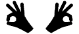 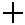 261
MannaMinistry of “The Two Witnesses: Revelation11”, “Eldad-Medad: Numbers11”, “Measuring Witness: Zechariah2 & Isiah19” and from GHalbyGHoran {“Companions of the Inscription-
أَصْحَابَ الرَّقِيمِ  of (18:9) and Poor People-مَسَاكِينَ, The Boy-غُلَامُ & The Two Orphan Boys-غُلَامَيْنِ يَتِيمَيْنِ of (18:60-82)”}  and also  {“Creature of the Earth  or  Dabbat Al-Ard - دَابَّةُ الْأَرْضِ : (27:82) & (34:14)”}
.
Genesis 11 and Q(2:102): The TowerWell of Babylon and Language
Move-your(जगरनॉटJuggerNautजगناتِئנָתַןNodeNathanH5414נָתַןDan(12:11))-y-Vehicle=SoulيَنسِلُونَOutQ(21:96):Fly-As-Naziآغلעֵ֫גֶלEagleالْعِجْلَ =GoldenCalfQ(7:148)-Exo.(32:4)”} from the Remotest Parts of {“North=Left=Deeply-(DaphanH6828צָפוֹןدَفَن)Ezekiel(38:6)-ed-Earth=Q(56:41)- ؟सोमשְׂמֹאולسمסֵ֫מֶלSomaمَا أَصْحَابُ الشِّمَالِ-सोमשְׂמֹאולسمסֵ֫מֶלSomaوَأَصْحَابُ الشِّمَال=(SomaRig-VedaसोमQ(15:27)سَمSemElSamaelH5566סֵ֫מֶל.فِي سَمُومٍ Q(56:42)-Ezek.(8:3,5)=Venoum)-(Covered:SimlahP.A.H8071شمایلשִׂמְלָה)Q(14:50)-ed-(ShemalSemolH8040שְׂמֹאולالشِّمَالِ)NorthLeft”}={“Sheol-y-Kishkindha किष्किन्‍धाRamayana=Kundalini-Canyon-JungleGardenForest-of-VanaraवानरRamayana-which-is-Fool-of-PsychedelicKali-DrumCircling-Magog Monkeys:MutantApes:قِرَدَةً خَاسِئِينَQ(2:65/5:60/7:166)”}, and I=AllAhh will Bring thee Against the HighHoly-HarH2022הָרExodus(25:40)حُرُمٌMount:TurTreeTempleAsuraAhh#52 of EySsRaEl=EySaAhh-MessiaAhhy-HeikalH1964הֵיכָלهَيْكَل. Ezekiel(39:3) And I will Smite thy BowEng.QeshethH7198قَوْسAnuHanuman-y-Hanuहनु:Jawbone out of thy Left Hand, & I will Cause thine ArrowsEng.ChetH2671חֵץKhatA.خط 
to Fall out of thy Right Hand. [[[[Let’s ReDrink this WineVerse again to Digest Technical Details of it={“And I will Smite:"ICXC-NIKA" NikaoG3528νικάωNakahH5221נָכָהNAKARنَكِّرُو-نُّكْرًاQ(27:41/18:87)UNKarmaकर्म=PerditionEbbSevereE.ShabarA.H7665שָׁבַרثَبَرJeremiah(49:35) thy {{““13FoldedBowקֶשֶׁתقَوْسJeremiah(49:35)=DurgaDragon’s-DhanuZanuS.P.धनुزانوSagittarius=Indra’sBowE.IndraCapaS.इन्द्रचाप-That-Can-be-Bent-Only-By-Barack-Baboon-OmBaMa=ShivaZivaZeus’s-Dhanushशिव धनुष=PINGALASans.पिंगलाپینه-y-(GalaGaluGulletP.E.Sa.गलگلو) =FatThickWide-(NeckAnaqH6061עֲנָקعُنُقeNakaAinakSa.P.एणकعینک ऐनकEyeGlassFrameWindow)=(SvadhishthanaCushion::BaseBow ::Krishna’sCrescent::Chassis)-of-JuggerNaut=SharangaSyringeSan.P.E.शारंग धनुषسرنگDhanush=AnuHanuman-y-(BRANCH-PINAKA
Of-NaziEagleآغلἀγέληעֵ֫גֶלالْعِجْلَExo.(32:4)-Of-AmericanDollarBill-With13LeavesInRight/LeftHand=Barack-OmBaMa-y-GunBarrelTube-of-MetatronCube-with-13Spheres=YaʾjūjيأجوجQ(18:94/21:96)=GOG-DistributorPollinator””}} out of thy Left Hand, and I will Cause thine {{““13ArrowsEChetKhatH2671חֵץخط-s=MaʾjūjمأجوجQ(18:94/21:96)=GOG-ed&Pollinated-MagogMonkeys-of-Kishkindhaकिष्किन्‍धाRamayana-y JungleGardenForest-of-VanaraवानरRamayanathat-are-Dangling-like-Dodecahedrons108°-AkashicFiller-from-Yaʾjūjيأجوج-y-MetatronCube = 13 BarackyThunderbolts=13PoisonedOscarGarGhorغُرThorÞórrOld Norse-s-of-EvilEye=13IdaSans.इडा-y-GaizazProtoGerman.P.نیزه””}} to Fall out of thy Right/LeftSymmetrical Hand.”}. AmenAhh. In other WineWord, AllAhh is Telling to SatanGog that EYE will Get my EySaAhhy Eye to Hit your BuddhaBeast-y Bow and your Magog-y Arrows. That is Why 13th Verse of 13th AsuraAhh is WordSword-ed Against American GoldenGalf orNaziآغلעֵ֫גֶלEagleالْعِجْلَQ(7:148)-Exo.(32:4) that has 13Fold-y-Bow=Dajjal-ic-PINGALA and 13 HariSpirit-y-Arrows. Q(♥13:13♥) RoarAhh-s that = {“ And The [EySaAhh-MessiaAhh-y] (♥ROD-AhhhhEng.ThunderboltAR-RA'DרָעדرَعْدAhhhhAsuraAhh#13-Rev.(2:27 11:1/12:5/19:15)-Gen.(3:24) Of Allahאֱל֫וֹהַּالله♥) ExaltAhhs [Allahالله] with [""SubhanשָׁבַחسبحانH7623σέβεσθG4576 Allahالله""-ing]  PraiseAhh  of HimHolySelf - and the AngelAhhs [as well] from [BeautiFaithFull Love:]Fear of HimHolySelf - and He Sends [13] ThunderboltsEng.TseaqahH6818الصَّوَاعِقَצְעָקָה and Strikes therewith [Hari] whom He WillAhhsEng.YahShaahH8159شاءَשָׁעָה-يَشَاءَ while they dispute about Allah-الله; and He is SeverAlmightyEng.Al-ShaddayH7706شَدِيدשַׁדָּי  in Assault [of Ugly Hatred]”}. In other Words, EySaAhh or (רוּחַRuach)-yالرعد الروحیةRa'adרָעדRa'amH7482רַ֫עַםROD-AhhhhThunderbolt of Q(♥13:13♥) in That DayDoor will Act as
“Babylonian Sorcery” , “Post Flood Perversion” , “TowerWell of Babel” , “Gog&Magog”  based on [Q(2:102) & Genesis11] and their Complementary Verses  :
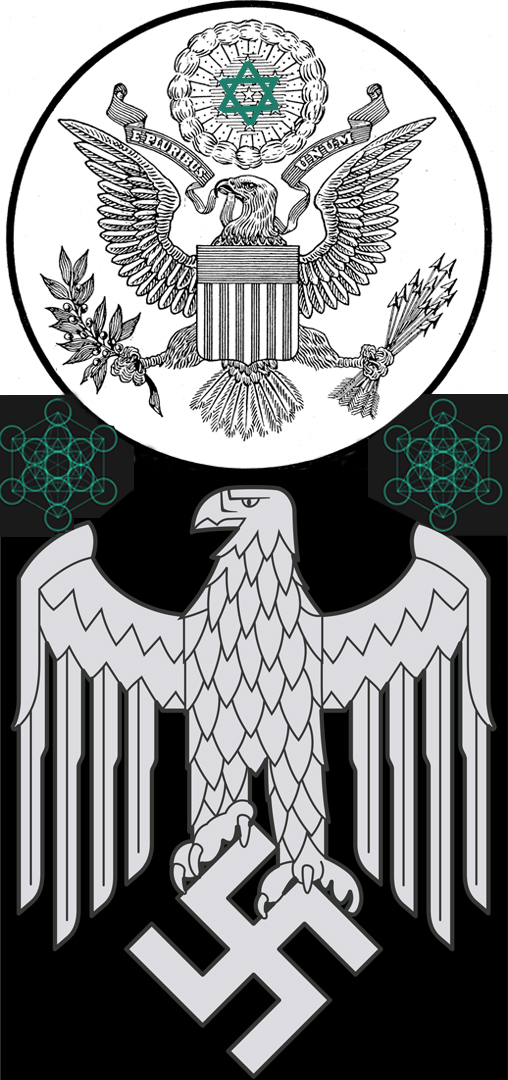 13-Leaf-y-BOW
13-Arrows
262
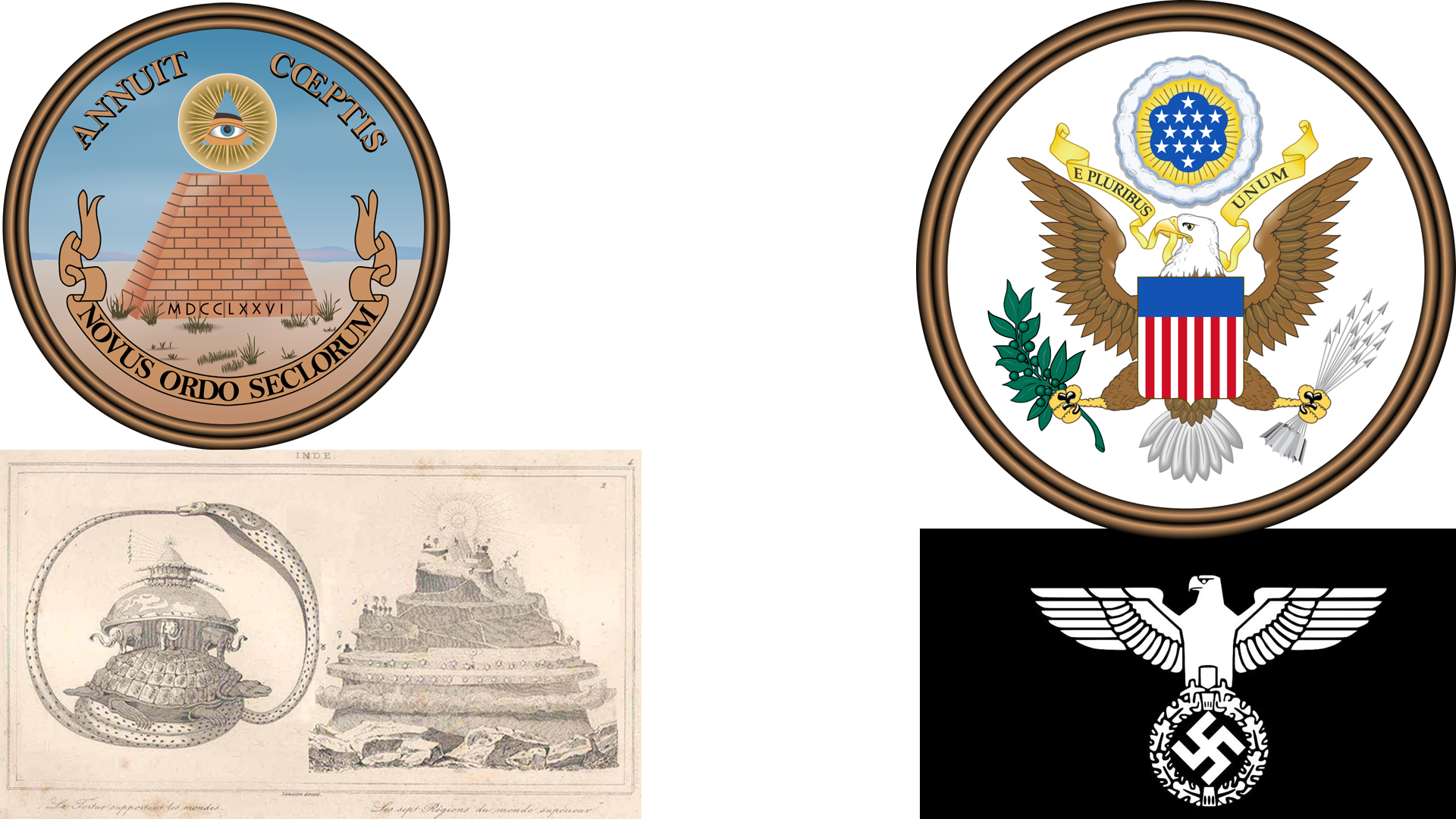 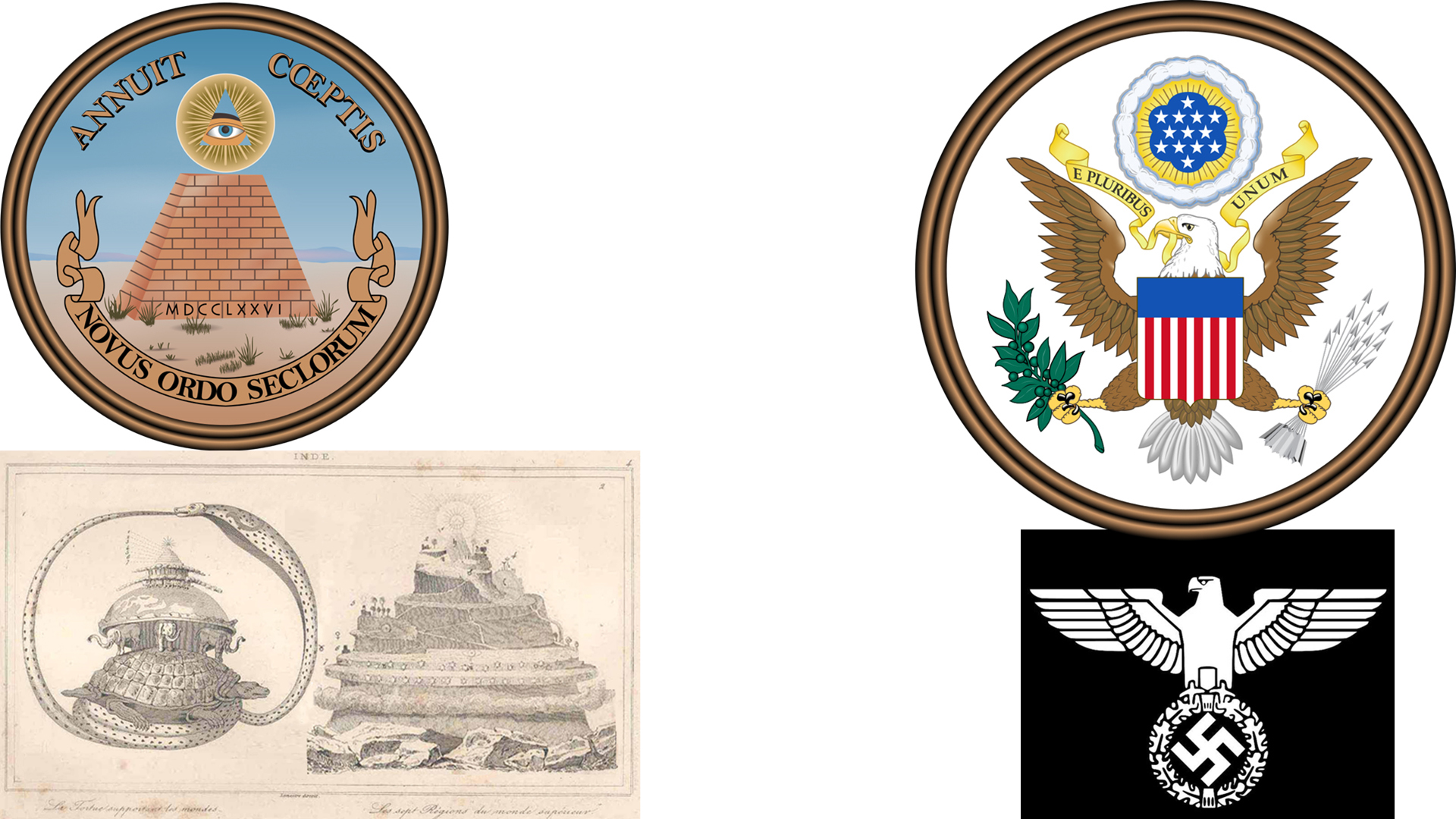 ☠TowerWellPyramid-Of-Babel=ShambhalaAssembly-Of-SatanicExcrements-ScientistGoats-SoberAdults-VajraCarryingVipers-&-VegeterianVampires

☠MigdalGenesis(11:4)-A.P.H4026مِجْدَلמִגְדָּלگودال-مُجَادَلَة-y-Qliphothקְלִיפּוֹתغلاف
Of-(הָרHarMountMagedónH4023-G717-H1423,13Ἁρμαγεδώνמְגִדּוֹןजादूمجادون גֶּ֫דִיجَدّגָּדַדجادوRev.(16:16))-y-JedisMagiciansPhysicistsChemists-Whose DurgaSatanShaktiShivaKrishnaCurse-y-GogGod-Is-Governing
““ The-Physical-Surface-Earth-WITHOUT-TOUCHING-It
From-Its-UnderIndraوَرَاءَهُمDaniel(8:5)-Q(18:79)””-By-Its-
GautamaGoat-y-BuddhaBeastPharaohDajjalYajujDaniel(8:5)
-Q(18:79)-Isaiah(19:4,11,)-Rev.13/17:3/…
☠PharaohBuddha’s-(Tian天Thanatosθάνατοςטִינָאطِّينِ-y     . 
ShivaLingam::ELAMलंلَمّ.עֵילָםعَلَمIsaiah(11:11)Jeremiah(49:34-38)::
ScientificPrickסֶרַחصَرْحًا.صَرِيحQ(28:38/40:36))Antenna-Of-EndTime-Zeitgeist .
Which-Is-Built-By-Its-JinnNous-BodhisattvaDjedSamekhJedi-s        .
SatanShakti-LibertyLady
GogOjajمِلْحٌ أُجَاجٌSalt=
ScorchingFireEnergyQ(25:53/35:12/56:70)
Agagiteאֲגָגִי-Arrows
=MajujMagogمَأْجُوجَ
☠EndTime-EmpireMetatron-Cube-Of-Dracula/AnuHanuman-Of-HinduTaoists&ThamudSamadhiसमाधिثمود-y-Yogis
=EarthEgypt=WinepressOf-Wrath-Of-YAZDAN/GOD
GoldenCalfEagleעֵגֶלعِجْل
.    AntiChrist=PinakaBow
SharangaSyringeAvatar-Of-Satan
.     Yajujيَأْجُوجَ
High-Holy
Higher-Cone
TeleWide-WorldLines-Of
CowChristKing-y-LampLens
☠(EmeraldاَمُردادAmeretatAvestaامرتاتMarootمَارُوتَQ(2:102)MarutSans.मरुतמָרוֹתH4796)-y-(أصْحَابُ الْأُخْدُودِTalmaiTrenchNandiMountWinepressTablet RockAntValleyوَادِ النَّمْلِSpringOfBlackMudعَيْنٍ حَمِئَةٍQ(18:86/27:18,24/85:4)-Num.13::MountHvanvant
Yasht8Of-Maatمَوْتμέθυστοςمُردادy-MortalMud) Which-Is-DugEngravedجَابُوا الصَّخْرَ بِالْوَادِQ(89:9)-By-SamiriSamaritan8104שָׁמַרسَمُّور.السَّامِرِيُّQ(23:67 /20:85)-y-[(Me)SmarA.H4548مِسْمَارמַסְמֵר-s:Nails: BeaverTeeth:ScientistStyluses:SharpالْأَوْتَادِStakesQ(89:10):EarthPigPegsגֶּ֫דִיجادوजादूJediGoats:KundaliniColumns:BodhisattvaDjed-s]
YACHINיָכִ֔יןمَكَّنِّي-y-RightHand
 HornF.O.V.Rev.(1:16,17,20)
Lower-ConeCosmos-&-HellHole-Of-TurtleyCushכּוּשׁKashyapaकश्यपΚόσμοςكَأس
Mizraimמִצְרַ֖יִםمِصْرPutפּוּטپتهपतित Canaanוּכְנָֽעַןكنعان
BOAZבֹּ֫עַזبَأْسٌ شَدِيدٌ-y-LeftHandHorn
ElShaddaiF.O.V.IronRodQ(18:2/57:25)-1Kin.(7:21)
☠ScarletSwastika &  CursedCROSS-Of
.        ArunaBarackBowYajuj+MajujArrow
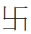 263
[Speaker Notes: “]
MannaMinistry of “The Two Witnesses: Revelation11”, “Eldad-Medad: Numbers11”, “Measuring Witness: Zechariah2 & Isiah19” and from GHalbyGHoran {“Companions of the Inscription-
أَصْحَابَ الرَّقِيمِ  of (18:9) and Poor People-مَسَاكِينَ, The Boy-غُلَامُ & The Two Orphan Boys-غُلَامَيْنِ يَتِيمَيْنِ of (18:60-82)”}  and also  {“Creature of the Earth  or  Dabbat Al-Ard - دَابَّةُ الْأَرْضِ : (27:82) & (34:14)”}
.
Genesis 11 and Q(2:102): The TowerWell of Babylon and Language
the SubjectObject of Rider on the WhiteHorseRevelation(6:2) Who is ToxonG5115τόξονTogheA.P.τόξοطَوْقBowCollarArcCushionCUPRev.(6:2) of Heavenly HolySpirit=Angelic Arrows that in First Milestone will Strike the Barack-OmBaMa-y BaseBow=YaGogYaʾjūjيأجوجQ(18:94) of GogianGoldenCalf=(NaziEagleEng.EgelH5695עֵ֫גֶלExo.(32:4)EjelQ(2:51)الْعِجْلَAgholP.آغل)-y JuggerNaut and its Heavy Cavalry and then in the Second Milestone when/where SatanGog=DurgaDragon is UnChainedδέω=ReleasedλύωRev.(20:7)  EySaAhhy ROD  will StrikeAhh  His/Her/Its 13PeacockTails:Anakim-y-ArrowsEng.nArAcaSans.नाराचنارکTiraSans.P.तीरتیرShikandiSans.P.शिखंडीشکند.]]]]. Ezekiel(39:4) Thou shalt Fallנָפַלنفل=أُفُولἈπολλύωνApollyonEvil-Down in front of the HighHoly-HarH2022הָרExodus(25:40)حُرُمٌMount-HeikalH1964הֵיכָלهَيْكَلBodyTemple-of-AllAhhy-EySsRaEl, Thou, and All thy [AhrimanH289अहीاهریمنאֲחִימַן-y] Bands, and [Gillulگلولهגִּלּוּלִיםआलोल-CarryingحَمُولَةًQ(6:142)]
People[=DungBeetle-y-BaalBalls=(VajraVazraGorzSans.P.(20:87)گُرزवज्रحُمِّلْنَا أَوْزَارًاAvesta)-Carrying-YugiGurus=(KobaKoobeP.H3553کوبهכּוֹבַע-&-GadaGhodeगदाغُدهMace-PinealPomPom)-Carrying-KingKongs] that is with thee. I will Give thee unto the Ravenous [Angelic] BirdsRev.(19:17-18) of every sort [=“Revelation in One Page”=Sunan Ibn Majah, Vol. 1, Book 36, Hadith 4075”with necks like the necks of Bactrian camels فَيُرْسِلُ عَلَيْهِمْ طَيْرًا كَأَعْنَاقِ الْبُخْتِ فَتَحْمِلُهُمْ فَتَطْرَحُهُمْ] , and to the [WormHole-Making] JinnyBeasts of the GardenJunglePlainFieldEng.Valley-Of-“DSiddimH7708سوداءשִׂדִּים-سَوّدQ(35:27)SadhuSans.सिद्धSadehP.H7704שָׂדֶהسادهShadowShadeGen.(14:10)” [or GreatlyCheckmate-ingZechariah(12:4) TimmatonH8541תִּמָּהוֹןالطَّامَّةُ الْكُبْرَىٰQ(79:34) and Madness-MakingE.ShiggaonH7697שִׁגָּעוֹןصَقِيعZechariah(12:4)  MaggotMyiasisWormالنَّغَفَ] to be Devouredאָכְלָהأكَل . [We Read before : فَيُرْسِلُ اللَّهُ عَلَيْهِمُ النَّغَفَ فِي رِقَابِهِمْ فَيُصْبِحُونَ فَرْسَى كَمَوْتِ نَفْسٍ وَاحِدَةٍ‏.‏=“Revelation in One Page”=Sunan Ibn Majah, Vol. 1, Book 36, Hadith 4075”= Then AllAhh will Send a MaggotMyiasisWormالنَّغَفَ in their Anakim-y-Stiffened-Necksקָשֶׁהقَسِيٌّ أَنُوفעֹרֶףExodus(32:9) and the next morning they will All Die as One Harmagedōn-y-AssemblyShambhalaशम्भलःسنبل. AmenAhh]. Ezekiel(39:5)  Thou=Satan shalt Fallנָפַלنفل upon the “DSiddimH7708سوداءשִׂדִּים-سَوّدQ(35:27)SadhuSans.सिद्धSadehP.H7704שָׂדֶהسادهShadowShadeGen.(14:10)”-Field; for I have Spoken-It=DebirH1696דָּבַרArrangeOrganize-ed-The-OracleCowmmandAhhيُدَبِّرُ الْأَمْرَQ(32:5), Saith the LoveLord AllAhh. Ezekiel(39:6) And I will Send TheFire:SegulaSigillumسیگیلסגולהSIGILسِجِّيلٍSEJJILQ(11:82/15:74/105:4)-ing-SICKLE-Of-EySaAhhy-SA'ATH8160زَلْزَلَةَ السَّاعَةِשָׁעָה =The-Last-HOUR-Ahh-Of-7thBowlSICKLE of (WrathFull Dukhanدُخَانٍ مُّبِينٍ:5-MeO-DMT-Fume:FireFlood-of-BlackSmoke)AsuraAhh#44-Q(44:10/22:1,2)Revelation(16:17-21/18:10/20:9) on Magog, and among them that Dwell Safely in the 7IslesMounts=Baha’i-Baabs-of-Deep-Earth: and they shall Know that I AM THE "YaHuWaAllah–یا هو الله". Ezekiel(39:7) So I will Make My Holy Name of Allah-الله Known in the Midst of My PearlyPeopleWaterWords "AllAhh AKBARالله اکبرכְּבָר"-ing EySsRaElRiver-Ezekiel(10:15); and I will Not let My Holy Name to be Profaned any more [by JinnEthicKali-Modified Translations of Jewish Jaguars and Zionist Zombies and Vaticanian Vampires and Hidden Hindus and Vishnu Wolves in Sheep-Clothing]; and the [Gay-QiGong氣功غَيّQ(2:256)-ing] GoyGoyimH1471גּוֹיִֽם=Amnesia-ed-Nations=UnBərēšhīṯבְּרֵאשִׁיתالرُّشْدُGenesis-edQ(2:256)-EthnosTian天طِينٍQ(7:12/23:12/28:38/51:33)ThanatosG2288 θάνατοςTinH2917טִינָאTinatG2349.طِينَة shall Know that I AM Allah-الله, The Holy YAHH3050יָהּVAHواحدName#66ONE  in EySsRaEl………
“Babylonian Sorcery” , “Post Flood Perversion” , “TowerWell of Babel” , “Gog&Magog”  based on [Q(2:102) & Genesis11] and their Complementary Verses  :
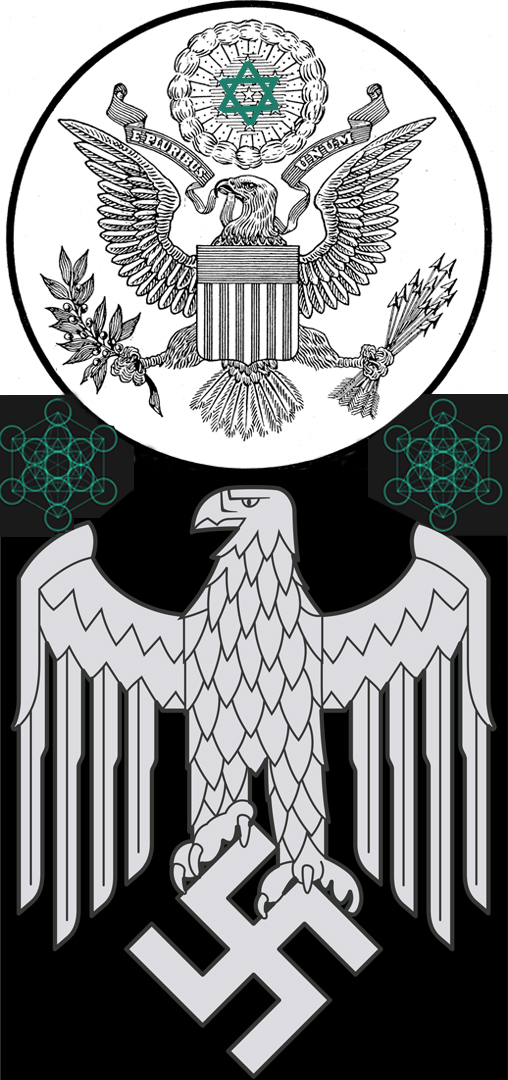 264
MannaMinistry of “The Two Witnesses: Revelation11”, “Eldad-Medad: Numbers11”, “Measuring Witness: Zechariah2 & Isiah19” and from GHalbyGHoran {“Companions of the Inscription-
أَصْحَابَ الرَّقِيمِ  of (18:9) and Poor People-مَسَاكِينَ, The Boy-غُلَامُ & The Two Orphan Boys-غُلَامَيْنِ يَتِيمَيْنِ of (18:60-82)”}  and also  {“Creature of the Earth  or  Dabbat Al-Ard - دَابَّةُ الْأَرْضِ : (27:82) & (34:14)”}
.
Genesis 11 and Q(2:102): The TowerWell of Babylon and Language
[Now let’s a LoveLook at Ezekiel38 to See  “Who the Hell are these Hari Hellions and Hypocrite Nations and What do they have in their Monk-y Minds?” ……..] Ezekiel(38:4) And I will Turn Thee Back [or Get Thee=Shaktiशक्तिסָכַתσκότοςسكتةἔσχατسقطשִׁקּוּץ-ic Abomination to Set Up=जगरनॉटJuggerNautنَتَأजगناتِئנָתַןNodeNathanH5414נָתַןDaniel(12:11)=SoulيَنسِلُونَOutQ(21:96)], and Put HookHolePerforateEng.KhookhChachA.P.H2397חוֹחַخَوْخَة:NeqebahH5347نَقْبًاנְקֵבָהQ(18:97)ChoreH2356خورهחוֹרEzek.(8:7) into thy [AnuHanuman-y HanuSans.हनुJaw=] JawboneBowJawEng.LechiA.H3895لَحْيלְחִי [by Getting the الكوثرKawtharEtherAhh-y EuphratesAhh to Dry upRevelation(16:12) so that Thee could DakahA.S.E.H1794דָּכָהدَكَّآءَदाहकדָּקַקH1854DigQ(18:98) the THE-RETARDANT-MEGADAMرَدْمًاרָדַםQ(18:95)], and I will Bring Thee forth [through Baha’i-BaabبَابِQ(15:44)Gate-On-LuddلُّدًّاQ(19:97)+HoneyHadith=    HarmagedōnजादूἉρμαγεδώνمجادونמְגִדּוֹן-y-HoleRev.(16:16)], and all thine [Ayahuasca-ed] Army, (JinnHorsesסוּסسوسمار)Zech.(12:4)= RudraJinnWhales:CrocodileCavalryبِخَيْلِكَQ(17:64) and Horsemen=Yogis=JinnPossessed-Shamans=ThamudSamadhiसमाधिثمودQ(69:5)-ic-Psychonauts=MagogMonkeysقِرَدَةً خَاسِئِينَQ(2:65/5:60/7:166)-of-Kishkindhaकिष्किन्‍धाRamayana-JungleGardenForest-of-VanaraवानरRamayana
, all of them Clothedלָבַשׁلباس=Shivaशिवाשָׁוֵהالسُّوءِשָׁוְא-Sewedثِيَابٌसिव  with all sorts of FleshفَلْسPhilistineפְּלִשְׁתִּי-y-Scales= CobraCopper-y-Armour=High-Shekel-Toroidal-Fields-Magnified-with-Crystalline-Vibrations-of-GaiaGap, a Great Company with Bucklers & Shields, all of them handling Swords:TaoistHorns:(غَيQiRoaH7455רֹעַReiki霊気-FusedاسْتَفْزِزْQ(17:64))-HamsaHands:EvilEyes.
Ezekiel(38:5)  [In addition to “Seventy Thousand Jews of Isfahan wearing Persian shawls”HoneyHadith and Baha’i Baboons of Beelzebub that will Follow HimHariSelf to PerditionPit, Baba Baboon Barack OmBaMa will be Accompanied by] PERSIAA.Per.H6539פָרַסفارِسDaniel10CavalierHorsemanبِخَيْلِكَQ(17:64)=MakaraMockeryमकरمَكَرَ-Riders=VasusWhisperवासवالْوَسْوَاسِ-Riders= Devaदेव-DeviदेवीDevilدیو-Drivers [; KnightsTemplars-of-PERSIAKeenAcumenفِرَاسَة are Flying Atef Crowns Of Higher Egyptمصر علیاQ(33:10) that Fly with TalariaSandals&FeatherWingsكَنَفכָּנָף and Attackجَاءُوكُم from天Aboveمِّن فَوْقِكُمْQ(33:10) after being Dispatched from 7X7=49 MarudGanaS.P.मरुद्गणماروت خانه-sBitterBitumenBarracks of MountMeruSans.मेरुמרו. PERSIAN פָרַסفارِس Atef Crowns are MarootMarutMarothH4796מָרוֹתمَارُوتَमरुतQ(2:102)-Riders that are Considered as AviatingFronts-of-FlyingHorusFalconAnuHanuman] and Ethiopia=(KushKuzeH3568-Assyr.כּוּשׁ-كُوْزכּוֹסKashyapaकश्यपGen(2:13)کس چپهKasiphyaH3703כָּסִפְיָאKosmosG2889ΚόσμοςCosmosCase)-y-ToppledTurtle=LowerBDCTN-Cone [that is Fool of Jinn-Whaleتِنّينתַּנִּין-RidersGen.(1:21) and SaltWater水شویDiversFrogmenغَوَّاصٍ &CreepingرمشרֶמֶשׂCobrasQ(38:37)-Gen.(6:20) of Lower Egyptمصر السفلى which Attackجَاءُوكُم from Belowمِنْ أَسْفَلَ مِنكُمْQ(33:10) with KrishnaScratchCrescentsकृषतेחָרַשׁ=DashDeshretדּוּשׁداسCrowns], and LibyaPotPitPudenda=Egypts’sPtahپتاح=PutH6316פּוּטPatePati Sans.P.पतितپتهPothH6596פּוֹת with them; all of them=释天الشَّيَاطِينُ-s will be with Shieldمِجَنّמָגֵן and Helmet= KobaKoobeP.H3553کوبهכּוֹבַע-&-GadaGhodeगदाغُدهMace-Activated-PinealPomPomGland=HedjetهَجّىCrowns=PhrygianCapsפָרַקفَرّغφάραγξ-Of-Mithraism [Going for CowChristKingبقرهAsuraAhh#2-Killing with (Sekhemtiسیخשׁ֫וּחַ)-y-(Djedsגֶּ֫דִיجَدّजादूجادو::Samekhסמיכה‎سه میخ-s::Pschentψχεντ-Crowns:: TripleMattockMatteh-sH4294מַטֶּהمتّهExo.(7:12)عِصِيُّهُمْQ(20:66)]. Ezekiel(38:6) Gomerجَمْرَة=Rolling-StonesPebblesManipuraJemsالْحِجَارَةُQ(66:6)= GamarA.P.H1584גָּמַרالجمراتBurntBricksGen.(11:3)=Psycho+NUTS, and all his LSD-ized Bands; the house of TogarmahH8425تَجْرِيمתּוֹגַרְמָה= HeavyGermsGurusAnvil of the {“North:Left:Deeply-(DaphanH6828צָפוֹןدَفَن)-ed-Earth=People-of-SomaPoisonوَأَصْحَابُ الشِّمَالQ(56:41)=
“Babylonian Sorcery” , “Post Flood Perversion” , “TowerWell of Babel” , “Gog&Magog”  based on [Q(2:102) & Genesis11] and their Complementary Verses  :
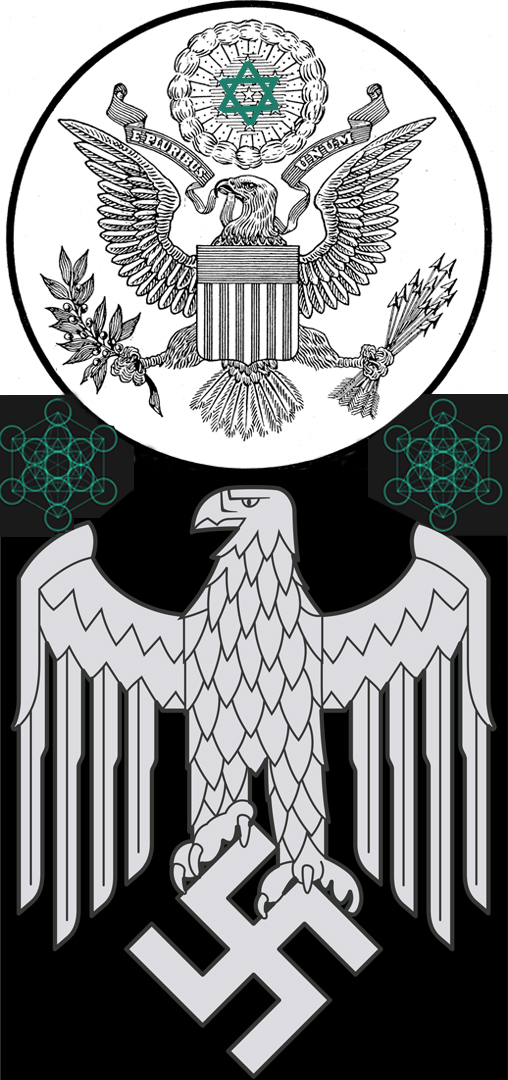 265
MannaMinistry of “The Two Witnesses: Revelation11”, “Eldad-Medad: Numbers11”, “Measuring Witness: Zechariah2 & Isiah19” and from GHalbyGHoran {“Companions of the Inscription-
أَصْحَابَ الرَّقِيمِ  of (18:9) and Poor People-مَسَاكِينَ, The Boy-غُلَامُ & The Two Orphan Boys-غُلَامَيْنِ يَتِيمَيْنِ of (18:60-82)”}  and also  {“Creature of the Earth  or  Dabbat Al-Ard - دَابَّةُ الْأَرْضِ : (27:82) & (34:14)”}
.
Genesis 11 and Q(2:102): The TowerWell of Babylon and Language
Illuminated&Ignited&Agniअग्नि-ed-OpenMindApes-of-(SomaRig-VedaसोमQ(15:27)سَمSemElSamaelH5566סֵ֫מֶל.فِي سَمُومٍQ(56:42)-Ezek.(8:3,5))-y-(ShemalSemolH8040שְׂמֹאולالشِّمَالِ)NorthLeft”}, and all his Bands: and many People=SheolChimpanzeesقِرَدَةً خَاسِئِينَQ(2:65/5:60/7:166)-of-Kishkindhaकिष्किन्‍धाRamayanaVanaraवानरRamayana with Thee. Ezekiel(38:7)  Be Thou prepared, and prepare for thyself, thou, and all thy Company=जगरनॉटJuggerNautजगناتِئנָתַןNodeDan.(12:11)-ed-Nuts&Bricks that are {“Assembleسنبلशम्भलःShambhala-ed= MigdalH4026מִגְדָּלمِجْدَل-جَدْوَلGenesis(11:4)-ed-&-Interlace-ed-in-Tabular-Form-of-American-Dollar-ShaftPyramid = Babel-TowerWellסֶרַח صَرْحًاQ(28:38/40:36)-ed = ELAMलंلَمّA.H5867עֵילָםعَلَمShaftIsaiah(11:11)-Jeremiah(49:34-38)-ed”} unto Thee, and be Thou a Guard unto them [like a CrownChakraClitoris Above their (Taoطوی道-الطَّاغُوتِ-Taijiطاق太极تاج)Q(2:256/4:51,60,76/5:60/16:36/39:17/20:24,43/79:17,37)-y-NorthPoleTower]. Ezekiel(38:8) After many days Thou shalt be [Allowed to Become] Visitedتَفَقُّدפְקַד=UnChainedRev.(20:7) [so that Thou can Come from thine UnderIndra-y Ghetto and Pollute the TeleWide RangeAhh of LambLampLens with thine Filthy Presence]; in the latter years Thou shalt Come into the Land [Of-Hebrew:عُبُورעִבְרִי:عَبَر-y-TraversCrossing=Maghamلِمَنْ خَافَ مَقَامِيQ(14:14)-Genesis(1:9/22:9)-y-Membrane-Of-PresenceAhh-Under-BarzakhبَرْزَخٌBibleBoulderQ(23:100/25:53/55:20)-y-Reach] that is BroughtBackשׁוּבثَوَّبَ=ثِيَابClothed-By-Chastising-Coverage from the Eden-y-TongueSWORDGen.(3:24)=EySaAhh-y-BeamBeaconBRIDGELaserGAZERev.(1:14,16)=Q(♥13:13♥)ROD-Ahhhh AR-RA'DרָעדرَعْدAhhhhAsuraAhh#13-Rev.(2:27/11:1/12:5/19:15)-y-ReignREACH [of 144,000 TeleWide-Zooming EyeBallBeads], and is Gathered قبضקָבַץHandPicked out of Many PearlyPeople, [StandAhhالْأَعْرَافِ-ing-BeforeRevelation(7:9)-AsuraAhh#7-Q(7:46)Rev.(15:2) AllAhhy THRONE-PUPIL and] Uponעַ֚לعلی the [EySaAhh-y-GlassVeilPupilPartitionحِجَابٌRev.(15:2)-Q(7:46) or MessiaAhhnic] MoonBookMountain of EySsRaEl, that has been Desolateחָרְבָּהخراب [BrideLess:Exhaled] for a whileתָּמִידمُدَّة [as short as history]; but He is All Ready BroughtיָצָאوضوFlow-ed-BackGen.(2:10)=Inhaledوَالصُّبْحِ إِذَا تَنَفَّسَQ(81:18)-Into-Eden-y-Eternity=ReCoverيَغْشَىQ(53:16)-ed=ReMarried of the [MANYZechariAhh(2:4) Bridal& Nazareth(Ma)NsoorمنصورTriumphant-y] Nations [who were Exiled into ClayPrison of EgyptEarth], and TheyDay shall DwellAhh Safely All of DayThem. Ezekiel(38:9) Thou shalt Ascendעָלִ֙יתָ֙أعْلاه [from thine UnderIndra-y Ghetto] and Come like a [AmmasP.G285ἄμμοςآماس SaltSandRev.(20:8)]Storm[=SwollenWind of Released aBUDdhanH11אֲבַדּוֹןic Gas], Thou shalt be like a Cloudעָנָ֛ןعنان to Cover the [GalileeGarden-ic] Land, Thou, and all thy [Yogi] Bands, and Many [Nephilim-y-Ants=] People [of GaneshaEnkiElephantAsuraAhh#105] with Thee [All of UnRaptureAhh-ed Planetary Population that were Not Murdered=Melted-Upppp by Dajjal-ic-OmBaMa= TerribleدحلדְּחַלDaniel(7:7)-Tyrant or were Not RuachRaptureAhh-ed as True Believers by PriestlyPomegranate]. Ezekiel(38:10) Thus Saith The LoveLord AllAhh; It shall also Come to pass, that at the same time shall [thine Ancientأَن تَكُونَا مَلَكَيْنِ أَوْ تَكُونَا مِنَ الْخَالِدِينَQ(7:20)-Genesis(3:22)] DeceptionالنَّاصِحِينَQ(7:21)Planتَدْبِيرדָּבָר Come into thy Mind, and Thou shalt [Re]Think the [Most] رُعْبרָעEvil Intentionمحسوبמַחֲשֶׁבֶת [of Hari History which is Gen.(3:22)=StretchingForthسَلَخשָׁלַחGrowingLong thy HariHandWing, and Taking of the EySaAhh-y TurTreeTemple-of-LoveLife=ChristKarim-y-(SerachH5628الصَّرْحَסֶרַחQ(27:44)=Conspicuous-TUWAطُوًىTAO道كَطَيِّTOWER Q(20:12TurnAhh))-Of-GOD, and Eating [from Hidden MannaManahH4487فَمَنَّמָנָאमन्युالْمَنَّמָןJonah(4:6)=Q(52:27)=Sperm=FavorAhhCorneaCUPRev.(2:17)=SeeingRev.(2:10) ♥EYZADיִשַׁ֗יیسयशἸησایزدYESSEQ(2X18:1)=Allahاللهאֱל֫וֹהַּ♥-y CROWN-PUPIL of LifeRev.(2:10)], & Living For Ever.].
“Babylonian Sorcery” , “Post Flood Perversion” , “TowerWell of Babel” , “Gog&Magog”  based on [Q(2:102) & Genesis11] and their Complementary Verses  :
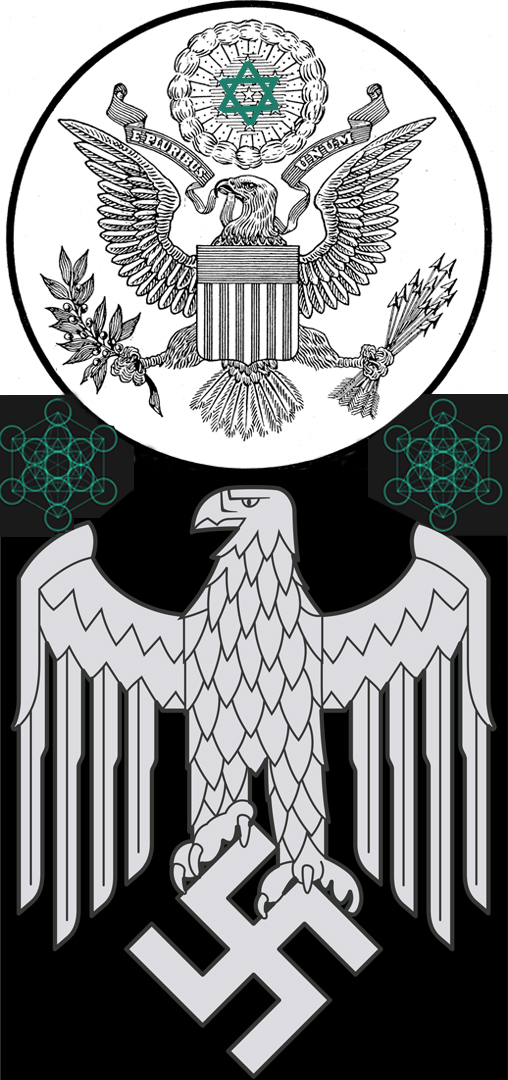 266
MannaMinistry of “The Two Witnesses: Revelation11”, “Eldad-Medad: Numbers11”, “Measuring Witness: Zechariah2 & Isiah19” and from GHalbyGHoran {“Companions of the Inscription-
أَصْحَابَ الرَّقِيمِ  of (18:9) and Poor People-مَسَاكِينَ, The Boy-غُلَامُ & The Two Orphan Boys-غُلَامَيْنِ يَتِيمَيْنِ of (18:60-82)”}  and also  {“Creature of the Earth  or  Dabbat Al-Ard - دَابَّةُ الْأَرْضِ : (27:82) & (34:14)”}
.
Genesis 11 and Q(2:102): The TowerWell of Babylon and Language
Ezekiel(38:11) And Thou=UnderIndra=ShivaZivaZeus-y-Deva shalt Say, I will GoUp=Climb:ἀναβαίνωJohn(10:1) to the LampLandAhh of Unwalled-Villages=PerazatH6519פְּרָזוֹתZechariAhh(2:4)FarazatP.A.PahlaviفرازةBoroozatA.Pبرزة-بُرُوزPiroozP.پیروز:StandingLoftily:ProtrudingUp: BulgingOutOpenly:PairidaezaAvestaپردیسParadiseفردوس=HighChristClassUptown=FlyingFeatherSewedFortress=AllAhh-y-El+(Paran PranaAhhP.Sans.H6290پرندهפָּארָןप्राणپرانشEpouraniosG2032ἐπουράνιοςNum.(13:26)). I=Ahriman-y-Ant will GoUpQ(27:34)ClimbJohn(10:1) to DewThem that are at Rest [in FairyBirdNest] , that Dwell Safely=AmenSecured, All of DewThem Dwelling Without Environing Walls=ChomahP.A.H2346حَوْمَةחוֹמָה [Because EySaAhh-y-YASper StoneAhh Is/EyS Their LoveFireAhhאֵשׁعشق-ing-WallWordAhh and TheyDay are Drinking WallLess-ly from ♥SALSABILسلسبيلQ(76:18)שָׁלשְׁבִילֵי♥-y-ChasmCheshmMalچشم مالחַשְׁמַלAhhEyeTouchingSpring of ""La-Ilaha-Illa Allah-لا إله إلا الله""-ing-LoveLife] , & having Neither bars Nor gates [Because Over There, All of BismillAhhy Birds from KindKings to PoorPearls are Freely ♥FlyFruitingفَاكِهُونَκαρπόςRev.(22:2) in 12TurnAhhs of That RuachyRevelryQ(36:55-57)♥ AhhroundAhh the Main PenTunk of TurTreeTemple] . Ezekiel(38:12) [AnuHanuman-y GogGod of Babel-TowerWell Says, Eye will GoUpQ(27:34) the SULTAN-y-(SerachSarhAhhH5628-9الصَّرْحَ.صَرِيحסֶרַח)Paradisiac PolePalaceQ(27:44)Matthew(21:33)-Of-SolomonAhh by means of ClimbingJohn(10:1) the (Tian天θάνατοςטִינָאالطِّينِ)Clay-y(SerachH5628סֶרַחصَرْحًا)Q(28:38/40:36)Gen(11:4) of  ““Satan=Hanumanहनुमान्Brahman=
برबारीBraOnTopOf+HamoonP.H1995हमोनהֲמוֹןهامونHamanH2001הָמָןهَامَانُहामानQ(28:38/40:36)Human=Brahma(n)SatanJinnFireब्रह्माברהמהبرهمGrowAssembleLegion+(n)DoerSubject=ब्रह्मन्Brahmanברהמן-of-Brahminब्राह्मण ”” in order] to Take a Thief-ed-SpoilQ(7:20/27:34)+John(10:1)=Gen.(3:22), and to Take a Prey; to Turn [غُرْفَةً بِيَدِهِGripVoid of] thine HamsaHand=Overspreaded&Straightened-(EagleWingLeg:Sagh-on-Sagh السَّاقُ بِالسَّاقِשוקה.שוקה)Q(75:29)-Daniel(9:27)-of-BrokenCross卐Swastika✡ ) upon the Vacantחָרְבָּה that are Now Inhabited=ReCovered, and upon the PearlyPeople that are Gathered=Inhaled from of the nations, which have Gotten ChrismAhh-ed-Cattle and GoldenGoods, that Dwell in the TabburH2872طبرטַבּוּרMidst=HighestPart=FocalColumn=GHoran-ic-Qutbقطب‎GHotbPivot of the EarthGenesis(2:9). Ezekiel(38:13) ShebaH7614سَبَإٍשְׁבָאShabahA.P.H7617سَبَىשָׁבָהPIE-Root-سُبّةSUB-Graded-Taken-Away-Furrow-ed-Wear-OffCaptivesسابیدن [Whose EySlamoChristian-ed-QueenAhh-Is-(SitaRamayanaसीताشَطّShebaAsuraAhh#34-y-WifeAhh-of-SolomonAhh:Pharaoh's Daughter1Kin.(7:8/10:1))] , & DedanA.P.H1719דָּדָןالدَّدَانُDead&Wild-ددمنشانهBeastsسباع-of-Field, & the SufiSailing-Merchants of Tarshish-y-Glass=Bible-BulbQ(24:35), with all the Young Lions thereof, shall Say unto Thee, Are Thou Come to [Land-Of-Hebrew:عُبُورעִבְרִי:عَبَر-y-TraversCrossing =Maghamلِمَنْ خَافَ مَقَامِيQ(14:14)-Genesis(1:9/22:9)-y-Membrane-Of-PresenceAhh to Go Up  to Muslim-Heaven 
to] Take a Spoil? hast Thou Gathered thy Clay-y-Company  [of Millions of Brahminब्राह्मण-y-Baboons] 
to Take a Prey? to Carry Away SilverAhh  &  GoldenGazeAhh, to Take Away Cattle  &  Goods, to Take a
Spoil? [[[[Now my LoveLady EmilyAhh, GospelAhh-Granted-(GarlandGirderRibCollarboneالتَّرَاقِيَQ(75:26))
of my  جانGENesis-edGen.(2:21,22,23)-Backbone-Under-Pottery-OperationSurgery-of-EySaAhhy-HandAhh
of-AllAhhy-POTTER/AUTHOR,  EmilyAhhy-(YinSealצְלָעֹضِلْعGen.(2:21-23)RibالتَّرَائِبِForelockצִיצִתنَّاصِيَةِQ(96:15))
of Amiry-Yang, Honey HandleAhh of my |+ ― =     Toppled(HeartPitcherBoatMastCrossצלב‬صَلِيبQ(86:7))
“Babylonian Sorcery” , “Post Flood Perversion” , “TowerWell of Babel” , “Gog&Magog”  based on [Q(2:102) & Genesis11] and their Complementary Verses  :
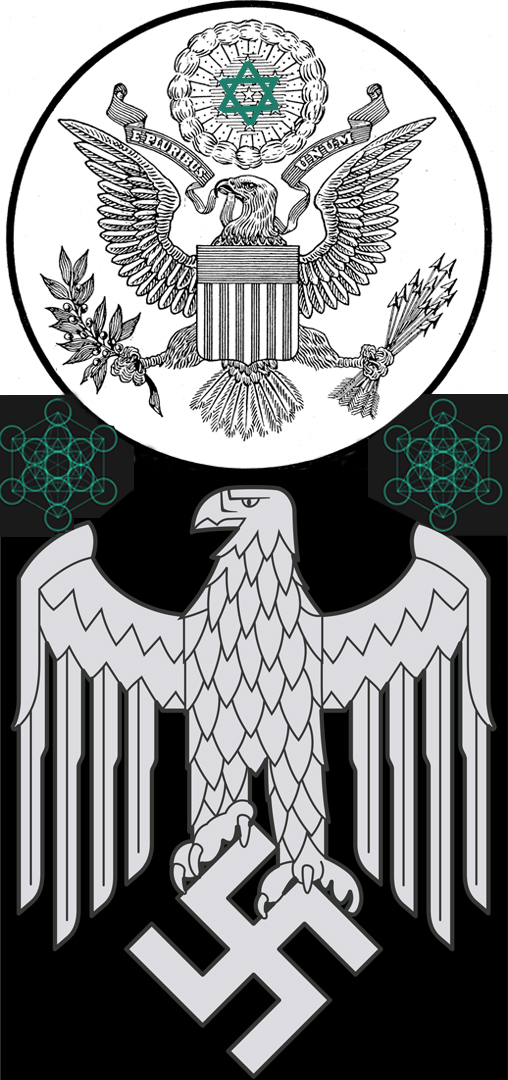 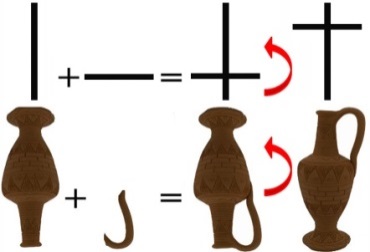 †
†
267
MannaMinistry of “The Two Witnesses: Revelation11”, “Eldad-Medad: Numbers11”, “Measuring Witness: Zechariah2 & Isiah19” and from GHalbyGHoran {“Companions of the Inscription-
أَصْحَابَ الرَّقِيمِ  of (18:9) and Poor People-مَسَاكِينَ, The Boy-غُلَامُ & The Two Orphan Boys-غُلَامَيْنِ يَتِيمَيْنِ of (18:60-82)”}  and also  {“Creature of the Earth  or  Dabbat Al-Ard - دَابَّةُ الْأَرْضِ : (27:82) & (34:14)”}
.
Genesis 11 and Q(2:102): The TowerWell of Babylon and Language
that by Means of WhomMy-HoneyHandle=WomanWindow=AsuraAhh#4 EySaAhhy CowChristKing has Grabbed my Empty HeartPitcher and then has Dipped it in الكوثرKawtharEtherAhhyEuphrates, please Listen to this StraightenedفَأَقَامَهُQ(18:77)NeyNehushtanRev(11:1)=SolomonAhh’s
(MensaatQ(34:14)מנשאעתمِنْسَأَةPostpone)-ing-(ZAMARزَمَّرזָמַרFLUTE)Isaiah(19:19) that Narrates The True&Final Version of An Ancient Story which is about our Archetypal Predecessors=(SolomonAhh & His Muslim-ed-SitaRamayanaसीताشَطّShebaسَبَإٍשְׁבָאAsuraAhh#34QueenAhh). Eye have already Narrated and  Dusted off the Love Story of SolomonAhh and  SitaRamayanaसीताشَطّShebaسَبَإٍשְׁבָאAsuraAhh#34 Queen of Talmaiתַּלִמַיتَلَم Ants & WildSex BeastsAsuraAhh#27 of GalileeGarden-ic Field. However Eye have Deliberately Kept the Final WineVerse Q(27:44) for Here. So let us Drink the LoveLast Shot by Starting from its Previous WineVerse = {“Q(27:43) And that [“Rotten-RamaRamSans.रामRaamH7482רָעַםRhemPhanG4481ῬεμφάνActs(7:43)-Barack-y-Thunderbolt-With-PhoneG5456φωνήفَنَاءMantra-of-ॐ-श्री राम मंत्र Ommm-Shri-Ram”] which She=Sheba=SitaSeethaसीताشَطّ=Pharaoh'sDaughter1Kin.(7:8/10:1) was Worshipping other than AllAhh had Averted Her [from Straight Submission to GOD & His ChristKarimy GHoranAhhकुरानالقرآن‎=RavanaAhhरावणروان]. Indeed, SitaShiba was from a Disbelieving Group. [So After SitaSheba Receives the Tetragrammaton-y LoveLetter of SolomonAhh that Starts with [YHWHH3068יְהֹוָה=YahיָּהإِيَّاQ(1:5)-THE-ONLY-ONEYahיָּהإِيَّاQ(1:5)-THE-ONLY-ONE+HuWaهُوהוּIs-HE-Who-IS/EYS+♥אֱל֫וֹהַּH433اللهAllah♥]-y FORM of 
= Q(27:30)=Q(1:1) بِسْمِ1 اللَّـهِ 2 الرَّحْمَـٰنِ 3 الرَّحِيمِ4  




that was Given to Her by (VarunaSans.वरुणBarunP.Malayوارون-بارون)-y-हरित्HarootهَارُوتَQ(2:102)HoopoeالْهُدْهُدَQ(27:20)حرمسHermes, Then SitaSheba Goes Out of Her TalmaiTrench=KundaliniCanyon  with Her Own WillAhh-y-ChoiceAhhQ(81:28,29) and WITHOUT being ForcedRamayana or AbductedRamayana or KidnapedRamayana and Talks with SolomonAhh Who is at the BismillAhhy Back&Behind  of ♥CowChristKarimy-RavanaAhhरावणروان=SULTANסולטאןبِسُلْطَانٍ مُّبِينٍQ(27:21)GHoranAhhकुरानالقرآن‎=ScryingSphere-of-MISBAHالْمِصْبَاحُ♥
and Then After Talking with TheOTHERאַחֲרוֹןAKHERQ(2:4)الْآخِرَةِAhh-y-LambLampLens of AllAhh ………..] ♥Q(27:22X2)♥ = ShebaSita was Told, "Enter the SolomonAhh-y-ParadisePalace=(SerachAhhH5628-9الصَّرْحَסֶרַח)-y-Cornea-of-EySaAhh-MessiaAhh=ThirdTemple." But When/Where [Astral-TravelingأَوَيْنَاAviatingQ(18:63)=EySsRaיִשְׂרָאֵأَسْرَىٰ-ingAsuraAhh#17=EySsRa-Part-of-(Isra and Mi'rajالإسراء والمعراج)Ahh==Favorite AsuraAhh of my Brother Ali-Yah-Akhi-Ahh] , ShebaSita SawAhhرَأَتْهُ&ReachedبَلَغَاQ(18:61) Him=PotalPeriscopePorch-of-Eden-y-DayDoorDisk=(أَقْصَى الْمَدِينَةِMasjid-Al-Aqsaالْمَسْجِدِ الْأَقْصَى)Q(17:1/36:20)-y-ThirdTemple=RavanaAhhरावणروان-y-RockالصَّخْرَةِQ(18:63), ShebaSita thought It=He was [EySaAhh]LokaلُجَّةًLakeलोकLodgeLogH3849לֹג=Body-Of-(अल कौथरالكوثرKawtharכות'רEtherAhh)Q(108:1)-y-Water= MoltenSea1Kings(7:23-26)-2Chronicles(4:2-5)=SeaOfGlassRevelation(15:2/4:6)=ChristKarimy-(HualinosG5193ὑάλινοςKrustallosG2930κρύσταλλος) and ShebaSita Uncovered=TookOff=KeshephH3785כֶּשֶׁףكَشَفَDiscover-ed=CypherShopharH7782שׁוֹפָרصَفَرZero-ed=NashalH5394נָשַׁלنَسَلExodus(3:5)-ed
“Babylonian Sorcery” , “Post Flood Perversion” , “TowerWell of Babel” , “Gog&Magog”  based on [Q(2:102) & Genesis11] and their Complementary Verses  :
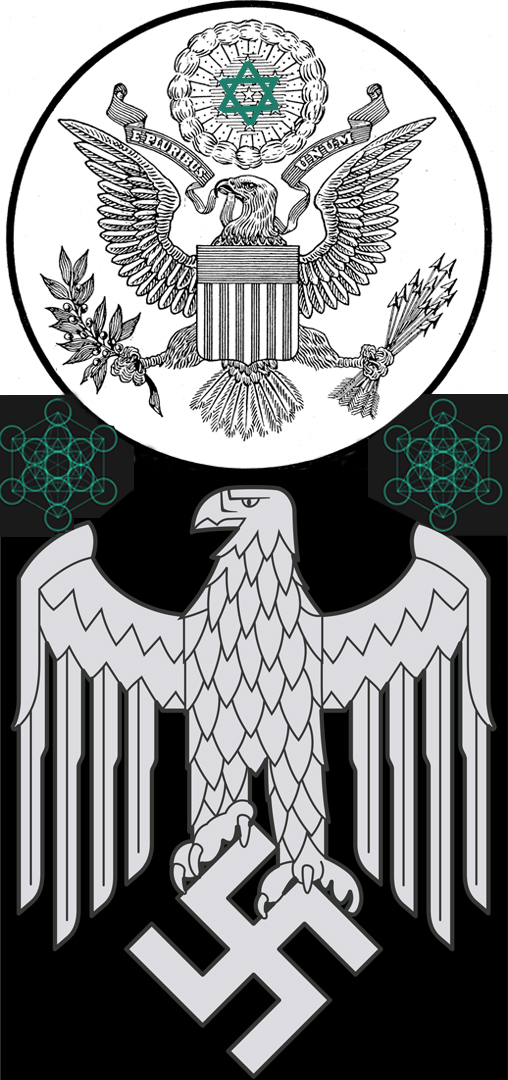 In HaShemהָשֵׁםبِسْمِH2044Name  Allah-الله-אֱל֫וֹהַּH433  AR-RAHMANName#1רַחֲמָנִיּוֹתالرَّحْمَـٰنِ H7362   AR-RAHIMName#2רַחוּםالرَّحِيمH7349
4
3
2
1
268
MannaMinistry of “The Two Witnesses: Revelation11”, “Eldad-Medad: Numbers11”, “Measuring Witness: Zechariah2 & Isiah19” and from GHalbyGHoran {“Companions of the Inscription-
أَصْحَابَ الرَّقِيمِ  of (18:9) and Poor People-مَسَاكِينَ, The Boy-غُلَامُ & The Two Orphan Boys-غُلَامَيْنِ يَتِيمَيْنِ of (18:60-82)”}  and also  {“Creature of the Earth  or  Dabbat Al-Ard - دَابَّةُ الْأَرْضِ : (27:82) & (34:14)”}
.
Genesis 11 and Q(2:102): The TowerWell of Babylon and Language
=NathaqH5423נָתַקنَتَقَ-ed-OffJoshua(4:18)=PluggedOff her {“StinkyTalariaSandalsנַעֲלָהنَعْلExodus(3:5)=HamsaPalmVoidsכַּףكَفJoshua(4:18)= (MitschahH4697وُضُوحמִצְחָה)-y-ThirdEyeDouplePetalsIda&Pingala-1Sam.(17:6)=EgoWingsShins(Sagh-on-Saghالسَّاقُ بِالسَّاقِשוקה.שוקה)Q(75:29)”}.
SolomonAhh-y-HusbandAhh [Who was so THANK «لَا يَشْكُرُ الله مَنْ لَا يَشْكُرُ النَّاسَ»FULLQ(27:40) to AllAhh-y-LoveLord for Creating the ShebaSita-y Sweetheart for His Lonely Yang] Said, "Indeed, This EySaAhh-MessiaAhhy-PrincePriestAhh is The-ParadisePalace= MoonBook-y-DayDoorDisk=(SerachAhhH5628-9الصَّرْحَסֶרַח)-y-(CorneaDisk-UFO-MotherShip)-of-Muslim-Sheeps [whose CorneaFloor is] Made Smooth with VitrifiedGlass=Compiled&Condensced-CologneCloud-of-يُزْجِيZekokithZojajatH2137الزُّجَاجَةُזְכוּכִיתQ(24:35)+Q(24:43)." [As soon as ShebaSita’s AkashicعکسNegativeFilm was {“آبAbZohrזהרزهرةYasnaAhh#62Zaothraצֹהַרظاهر-ed=WaterWashedالْأَبْتَرُQ(6X18:3) KippuredكافُورכָּפַרQ(76:5)OffFromClayCrap=DarkDropped&VenomWashDoucheH1740דּוּחַدوش2Chronicles(4:6)اِنْحِطاط-حِطَّةٌQ(7:161)רָחַץرَحَض-ed”} and
She was Teleported through LambLampLens-y-Agrandisseur=PeriscopePortal-of-PhotographicPrinting in order to Sit in Family Album of LIFE & Living Ones and She Reached to The Other Side=Yachin-y-Cornea of RavanaRock and She SawAhhhhhhhh THE Allahاللهאֱל֫וֹהַּ-y-(KING-CREATOR-GOD-EYZAD) and SolomonAhh and RavanaRock Hold Her Tight so that does NOT do Funky JawDrop/Faint/Swerve/GrowHorn/EyePopمَا زَاغَ الْبَصَرُ وَمَا طَغَQ(53:17) in Front of CREATOR] ShebaSita ConfessedSaid&Ahh-ed-OutAhh, "Ohhhhhhhhhh, My Only LoveLord, indeed Eye have Wronged myself, and Eye Submit with Solomon to Only Allahاللهאֱל֫וֹהַּ, The Only One LoveLord of the worlds."”}. Now my EmilyAhh-y LoveLady, you do Not Read this Side of Love Story of Muslim-ed-ShebaSita in Rotten Ramayana of Rama Reptiles with Hari Rabies; do you? Yogi Bhajan-y Curse of your KundaLiberated and LGBT-ized Life, does Not Tell you that 10 Heads of ChristKarim-y-RavanaAhhरावणروانרָוָה are [10Nostrils2Ch.(4:6)-1Ki.(7:27-43)فَأَثَرْنَ بِهِ نَقْعًاQ(100:4) Laversفَالْمُورِيَاتِ قَدْحًاQ(100:2)-&-Their-10Tandem-Basesوَالْعَادِيَاتِ ضَبْحًاQ(100:1)فَالْمُغِيرَاتِ صُبْحًاQ(100:3)Top(Mek)Cone(ah)H4350מְכוֹנָה-s1Kings(7:27-43)], does he? It is by MercyFull Means of These 10 RavanaAhhरावणروان-y-Heads that GOD has Sent The Housecleaning FloodAhh of DMT-DukhanDoomFume upon Yogi-ed-Earth for 40 Days & 40 NightsGenesis(7:12) at Time of Noah and for 7 Nights & 8 DaysQ(69:7) upon ThamudSamadhiसमाधिثمودQ(69:5)-ic-Swamis at Time of (SalehH6743צָלַחصَالِحSalahH5545סָלַחصَلاَح)-ing-SalehצאלחAhh and His Christian-CreatureDabbatدَابَّةُ=WaterWord-ed-CamelBombAhhالنَّاقَةِ فِتْنَةًQ(7:73,7/11:64/17:59/26:155/54:27/91:13). Let us Continue Drinking WaterWord …..]]]]. Ezekiel(38:14) Therefore, CamelSon of AdamAhh, Prophesy and say unto RamaRot= ब्रह्मन्برهمברהמןBraHamanSan.H2001הָמָןهَامَانُहामानQ(28:38/40:36)Gog+of+Brahminब्राह्मणHamoonPer.H1995हमोनهامونהֲמוֹןHumanMagog , Thus Saith the LoveLord AllAhh; In That DayDoorDisk when My PearlyPeople of EySsRa-ed&Teleported-El Dwelleth Safely, shalt Thou [RamaJinn-of-Jezebelian-JealousyEzek.(8:3)] not know It?  Ezekiel(38:15) Thou=RamaRot shalt Come from thy place out of NorthernParts सोमשְׂמֹאולسمסֵ֫מֶלSomaأَصْحَابُ الشِّمَالِ Ezek.(8:3)Pit, Thou, and many Poisoned-People with Thee, all of them [are Jinn-Possess-ed and] Riding upon HorsesJinnJets, a great company, and a mighty Ape army [of Braब्रह्माHamanH2001הָמָןهَامَانُहामानQ(28:38/40:36)-ed-Humans and Gay Right Activists who are Working on thine AnuHanuman-y-HumanRightOrganizations]. Ezekiel(38:16) And Thou shalt Come up
“Babylonian Sorcery” , “Post Flood Perversion” , “TowerWell of Babel” , “Gog&Magog”  based on [Q(2:102) & Genesis11] and their Complementary Verses  :
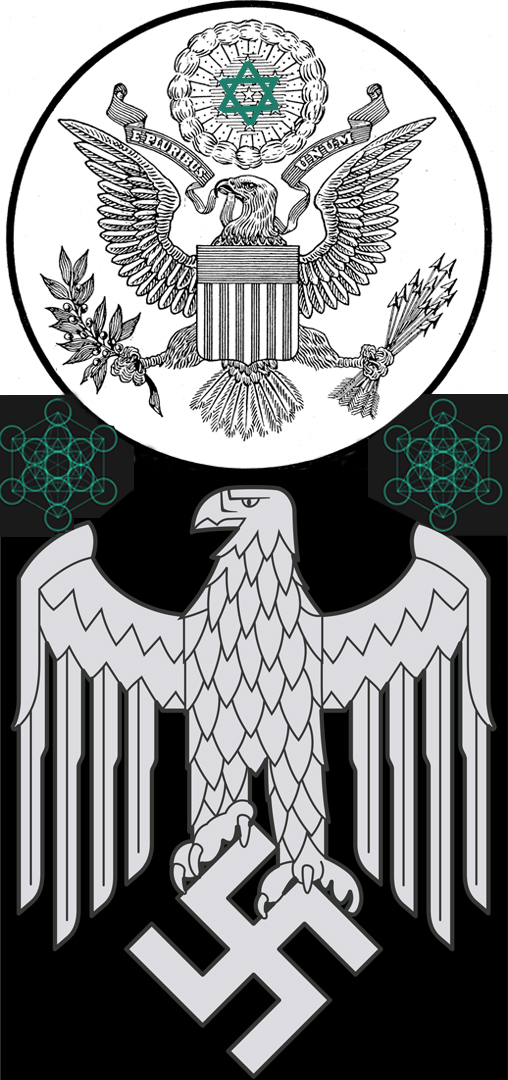 269
MannaMinistry of “The Two Witnesses: Revelation11”, “Eldad-Medad: Numbers11”, “Measuring Witness: Zechariah2 & Isiah19” and from GHalbyGHoran {“Companions of the Inscription-
أَصْحَابَ الرَّقِيمِ  of (18:9) and Poor People-مَسَاكِينَ, The Boy-غُلَامُ & The Two Orphan Boys-غُلَامَيْنِ يَتِيمَيْنِ of (18:60-82)”}  and also  {“Creature of the Earth  or  Dabbat Al-Ard - دَابَّةُ الْأَرْضِ : (27:82) & (34:14)”}
.
Genesis 11 and Q(2:102): The TowerWell of Babylon and Language
[and Open thine StinkyEagleWings=NaziSandals=Egotestical-(Sagh-on-Saghالسَّاقُ بِالسَّاقِשוקה.שוקה)Q(75:29)] Against My Baptised PeoplePearls of EySsRaEl, as a [Cursed] Cloud [of KrishnaScratch-ed Chimeras] to Cover the GalileeGarden-ic-Earth; it shall be in the latter days, and I=LoveLord will Bring Thee=Homosexual-Piss-of-Hatred Against My Dreamland [of Straight LoveLight Where SitaSheba and SolomonAhh=Indrajit-1Kings(7:8) are FruitingFlying TogetherAhh] , so that Gentile-Locusts [which are Flying on EgoWings with Thee] may Know Me, When I shall be Sanctified in Thee, O HamanGog, before their Evil-Eyes. Ezekiel(38:17) Thus Saith the LoveLord AllAhh; Are Thou he of whom I have Spoken in old time by My Servants the ProAhh-Phets&WaftAhhs of EySsRaEl, which Prophesied in those [Good Old] Days many years that I would Bring Thee Against DayThem? Ezekiel(38:18) And it shall come to pass at the same time when HamanGog=BrahmaSatan shall Come Against the Dreamland of EySsRaEl, Saith the LoveLord AllAhh, that My FireAhhy Fury shall Come up in My [EySaAhh-y] FrontFace=Eden-y-Fence=SalaamScreen=BarzakhBarrier [Because these Hindu&Buddhist Orangutanقِرَدَةً خَاسِئِينَ-sQ(2:65) of AnuHanuman’s Vanara-y-Kingdoom of Kishkindha=GalileeGarden-ic-Jungle-ofوَبَدَّلْنَاهُم بِجَنَّتَيْهِمْ جَنَّتَيْنِ ذَوَاتَيْ أُكُلٍ خَمْطٍ وَأَثْلٍ وَشَيْءٍ مِّن سِدْرٍ قَلِيلٍQ(34:16) which have been Eating from {“Bitterخَمْطٍחֲמָת&LieFool-Ramayana-y-Fruits-&-Tamariskأَثْلٍאֵ֫שֶׁל-y-TalesThistlesQ(34:16)”} and have been also {“COOKED-&-Exposed-to-HariHeat-or-RamaRadiation-or-(Tammuzतमस्תַּמּוּזتمُؤْذِيθυμός)-y-Termoilالْحَرَّ وَ بَأْسَكُمْQ(16:81)-Due-to-Lack-of-Shieldقَوْمٍ لَّمْ نَجْعَل لَّهُم مِّن دُونِهَا سِتْرًاQ(18:90)-&-SparseScant-CedarShadeAhhسِدْرٍ قَلِيلQ(34:16)-in-Wilderness”} , have NOT Learnt that Going Through ChristKarim-y-Damالْعَرِمِ-آرامWallAhhQ(34:16)= RavanaAhhy-RockAhhالصَّخْرَةِQ(18:63) Who is Placed ““Genesis(1:6)Binahumaבֵֽינֵיהֶֽםوَمَا-بَيْنَهُمَاBETWEENQ(5:17/18:61/19:65/20:6/37:5/38:66/44:7/78:37)”” CleanHeaven & FilthyEarth is THE ONLY HEAD-WAY=Ἐγώ εἰμι ἡ ὁδὸςJohn(14:6) that Reaches to Allahاللهאֱל֫וֹהַּ. And so these Filthy Yogis, StiffNeck-Apes and DharmicKali-Dried Dungs Want to Go ForceFooly and MisogynisticKali and UltraMasculine-ic-Kali and ShivaLingam-ic-Kali-ELAMलंلَمّעֵילָםعَلَم-edJerem(49:34-38) to The Soft & Gentle & GraceFull & VenousWomb-y-PresenceAhh of GOD or AllAhh’s AnahatAhh Temple , Without Being WaterWashed in His (अल कौथरالكوثرKawtharכות'רEtherAhh)Q(108:1)-y-CaveCUP= MessiaAhhnic MoltenSea & that is Why Just Wrath of Beloved GOD Stirs Against PsychedelicKali-Stired Humans on Soma Steroid.].    Ezekiel(38:19) For in My Just Jealousy and in the [7th Bowl-Sickle-y] FireAhh of My WonderFull Wrath have I Spoken, Surely in That DayDoorDisk there shall be a (רוּחַRuach)-yالرعد الروحیةRa'adרָעדRa'amH7482רַ֫עַםROD-AhhhhThunderbolt-Of-Q(♥13:13♥)=Roaring-RaashH7494رِعْشَةרַ֫עַשׁAhh in the AdamAhh-y-Dreamland of EySsRaEl.  [[[[ In other WineWords, IF GOD Does NOT Want these Talmud-ic Turds, Dung Beetles, Heavily-Shackled Anvils and Sodomite Sandbags Get into His BirdNestMount of {“ائیریوخشتAiryô-XshuthatTishtar-YashtAhh#(8:6)-y-(KhshaothaChasidH2623חָסִידحَسُودZealousZionBirds=Jealous-Jihadi-Jumpers-with-AllAhh-y-ArdorFervor) =Bar&ChainבְּרִיחַFree-BirdsEzek.(38:11)”}, Then who the HariHell is Brahmin-y Humanity of  Braब्रह्माHamanS.H2001הָמָןهَامَانहामान Q(28:38/40:36). to  Get into His ShekinAhhy PresenceAhh. One of the Funniest Lies & Gloomiest Glitches in Rotten Ramayana of ॐ-श्री रामRamaרָעַםRhemPhanG4481ῬεμφάνفینActs(7:43)-ing Reptiles, is that (Barack-OmBaMa)-y-AnuHanuman that has been Pollinating the OpenMinded Primates with SomaPoison is Supposed to Raid&Lift-Up the TurTreeTemple:MessiaAhhnic-OliveMountAsuraAhh#52
“Babylonian Sorcery” , “Post Flood Perversion” , “TowerWell of Babel” , “Gog&Magog”  based on [Q(2:102) & Genesis11] and their Complementary Verses  :
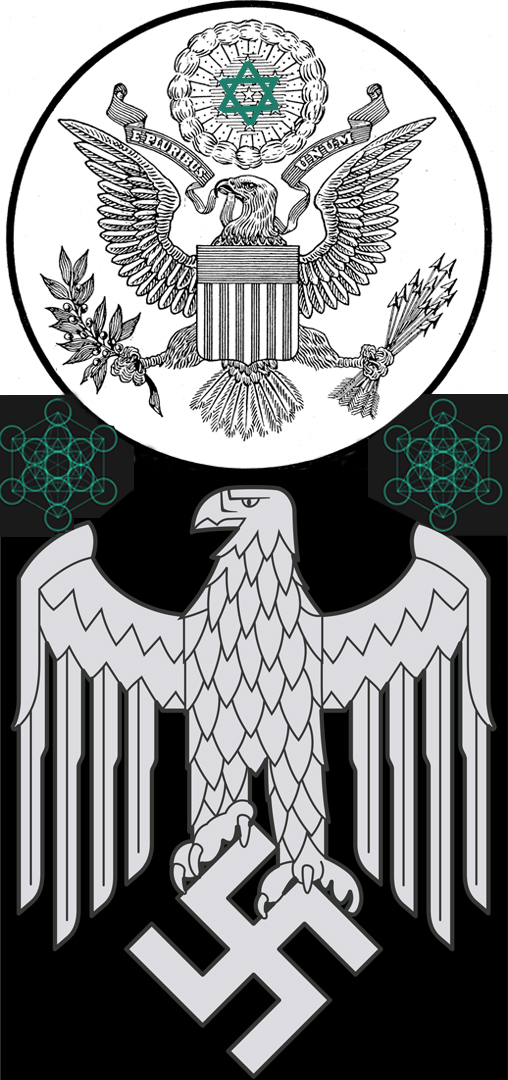 270
MannaMinistry of “The Two Witnesses: Revelation11”, “Eldad-Medad: Numbers11”, “Measuring Witness: Zechariah2 & Isiah19” and from GHalbyGHoran {“Companions of the Inscription-
أَصْحَابَ الرَّقِيمِ  of (18:9) and Poor People-مَسَاكِينَ, The Boy-غُلَامُ & The Two Orphan Boys-غُلَامَيْنِ يَتِيمَيْنِ of (18:60-82)”}  and also  {“Creature of the Earth  or  Dabbat Al-Ard - دَابَّةُ الْأَرْضِ : (27:82) & (34:14)”}
.
Genesis 11 and Q(2:102): The TowerWell of Babylon and Language
=Double-HornCornea-y-(Zulדִּי-GHarnaynקָ֫רֶןκέραςذِي الْقَرْنَيْنِAhh) or so called DunaGiriदूनागिरीRamayana=Dunaदूना(Double)+Ghariالْقُرَى गिरिקִרְיָהParvatपर्वतپروار(MountainFortressPyramid) Who is {“(JachinYakinH3199יָכִ֔ין1Kings(7:21))-ed=FirmlyFixed-10(Ma)Knoonكِتَابٍ مَّكْنُونٍ Q(56:78)Icon乾εἰκώνCol.(1:15)-ed=RightHandly-HangingيُمْسِكُهُنَّQ(67:19)-FROMيُوقَدُ مِن.יָקַדQ(24:35)-Rev.(1:16)-Allah-&-HolySpirit=10FoldFixed-Positioned::مَا مَكَّنِّي فِيهِ رَبِّي10ish-ly-(Ma)ConeMekonahH4350مَكَّنَّا لَهُ فِي الْأَرْضِמְכוֹנָהQ(18:84,95)-1Kings(7:27-43)-ed”} as Second PointAhh of {“The FixedlyErected-TrunkPENأَصْلُهَا ثَابِتٌQ(14:24)RaqiaH7549רָקִ֫יעַرَقٍّ مَّنشُورٍGenesis(1:6)-Q(52:3)-of-(TowbH2896طَيِّبَةًטוֹב)TreeOfLifeGenesis(2:9)=Q(14:24)”}    and Then After Raiding & Breaking & LIFTING the Anti-LGBT LambLampLens=BelieveBulbTree AnuHanuman is Supposed to ForceFooly Takeלָקַחلقح&StealEzekiel(38:13)-Genesis(3:22)-Ramayana-Q(7:20) the  {{““Golden-GazeAhh-to-GOD=LoveLook-to-LoveLord=REAL-[SanJeevani-BootiSans.Pers.E.A.H.संजीवनी-बूटी = Burning-(BootiSans.Per.بوتهबूटीBushبیشه)+Of+(SanSans.Pers.संजीزندهZoonG2226ζῷονزنLiving)+ (JavanPers.Sans.جوان-जीवनी(-Rejuvenating-יוני-जीवनी-June-Generating-Life):: संजीवनी- جوانیζῷον زنده  बूटी بوته] = ZOROASTRIAN- (N♥A♥A♥A♥RنارनरנֵרN♥O♥O♥O♥RנוּרنورQ(24:35)N-נ‬-ن-नQ(68:1))GOD=FIRE-Of-♥SALSABILسلسبيلQ(76:18)שָׁלשְׁבִילֵי♥ySpringAhh-Whose Golden-(ZahAbH2091ذَهَبזָהָב-زه‌آب)Genesis(2:11)-EyeTouching-(DewDrain-OliveOilAhh-زَيْتُونَةٍזַ֫יִתQ(24:35))-TastesمِزَاجُهُQ(76:5/76:17/83:27)-To-Eyes-of-EySsRaElites
As-Combination-Of-Three-TonesTastes-Of-[(1)(ζῷονसंजीZangavilZanjabilQ(76:17) زَنجَبِيلًاזנגבילHot&FireAhhyGingerAhhशुण्ठी)+ (2)(GHafirH1613גּפֶרغَافِرِAsuraAhh#40KippurAhhכֹּפֶרكَافُورًاQ(76:5/40:3)+Songs(1:14)-Genesis(6:14))-y-(CamphorקמפורجُفُورJopher::Anaphrodisia-ing-JophratجُفْرَةחפורWaterTankMoltenSeaVoid::צַפַרCipherصَفَرShofarשׁפָר-ingGematria-Al-Jafrكتاب الجفرAhh-BookBoulderWith-Two-White&Red-JafrAhh-y-TabletsHardCovers=DoubleEdge-Sword-Skin-FireWall-Parchment-of-Heaven::TurnOff-ing-Expiation::DeNuclearization::Coolant-Chrismation-on-Hot SexParticles)+(3)(TASNEEMצִןיּמتَسْنِيمٍQ(83:27)-y-TearTasteAhh-of-SHINe&SEEn-ing-[SANahH8141שָׁנֶהسَنَة(YaHuYaShAhhیاهُوَالواسِعוֹשׁוּעַ.יְה-)-y-Year
of-Eden=LoveLawLife::SINaiסִינַיسَيْنَاءَसिनाईQ(23:20)::SEENeenSION-ZIONAhhQ(95:2)צִיּוֹןسِينِينΣιώνH6726-G4622]-That-Is/EyS-In-(JachinCUP::Hidden MannaMoonRev(2:17):2ndCubensisCAP:2ndCamelHumpCornea:2ndSENamسَنَامצִןיּמ)-Of-EySaAhh-y-ChristCamel-&-(Drinking-From-Him:
SEEn-ing-Allah-Above-Seven-SHINe-ing-SHINsשسین-of-Shamayim)Gets-The-Eyes-of-EySsRaElites-to-BeCome-(Tasannomتَسَنُّم-ed:Rise -ed-CamelHump:CinematographicKinematic-Cally-RiseStandSwirlDanceBlossom-ing))””}}. And so according to Ramayana of Talmudic Reptiles their AnuHanuman is Supposed to Kill the ChristCUP and Compel the CREATOR to Give a LoveLook=Water-of-Life at Lakshmanaलक्ष्मण=(14thDalai-LamaLamia14thChedorlaomer-Genesis14)-y-False-ProphetPoop-Francis-of-Revelation(16:13/19:20/20:10) which has been Injured by (SolomonAhh&Imam-MahdiAhh)-y-Indrajitइन्द्रजित् in Armageddon-y-War!! Therefore GOD Says to these Hari Hellions, Nazi Pigs, Hallucinating Ants and Apish Army of Homosexual-Friendly Humanity that “Get the Hell out of My Face: LowerPanim:RockRim”. Then RockyRavana=Ruachالروحیةרוּחַ-y-الرعدRa'adרָעדRa'amH7482רַ֫עַםROD-AhhhhThunderbolt-Of-Q(♥13:13♥) Kills that Flying Nazi Eagle=AnuHanuman-y-Barack and with His Boaz-y-BowCupCushion and IronAhh-y-ArrowHORNRevelation(6:2) Terminates Time with JuggerNaut-ed-RamaRot=ShaktiSatan-with-Arrow-&-Bow and the Rotted Rest of GalileeGarden…..]]]]. Ezekiel(38:20) So that the FishWhales of the SaltySea, and the Fowls of the Heaven, and the Beasts of the Field, and All Creeping Things
“Babylonian Sorcery” , “Post Flood Perversion” , “TowerWell of Babel” , “Gog&Magog”  based on [Q(2:102) & Genesis11] and their Complementary Verses  :
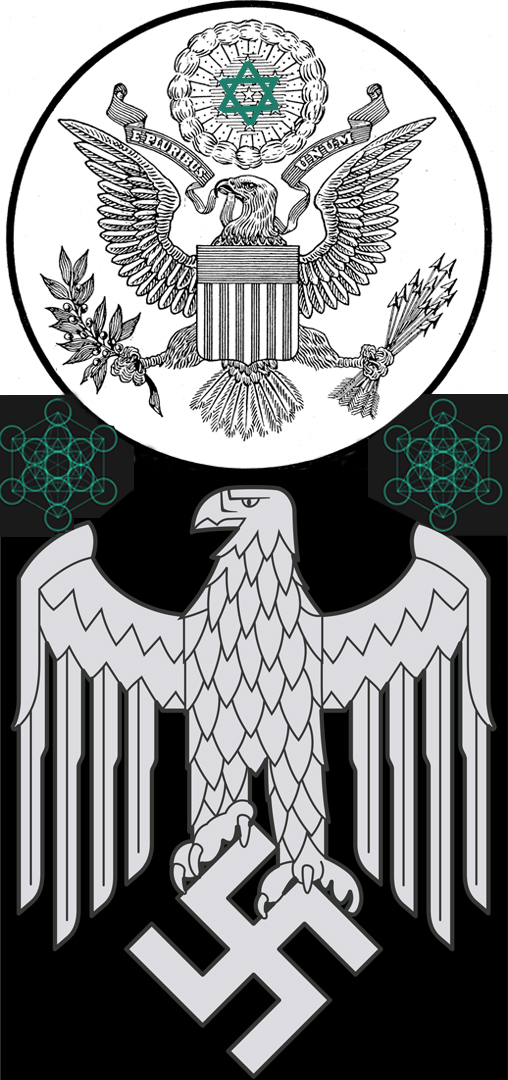 271
MannaMinistry of “The Two Witnesses: Revelation11”, “Eldad-Medad: Numbers11”, “Measuring Witness: Zechariah2 & Isiah19” and from GHalbyGHoran {“Companions of the Inscription-
أَصْحَابَ الرَّقِيمِ  of (18:9) and Poor People-مَسَاكِينَ, The Boy-غُلَامُ & The Two Orphan Boys-غُلَامَيْنِ يَتِيمَيْنِ of (18:60-82)”}  and also  {“Creature of the Earth  or  Dabbat Al-Ard - دَابَّةُ الْأَرْضِ : (27:82) & (34:14)”}
.
Genesis 11 and Q(2:102): The TowerWell of Babylon and Language
that Creep upon the Earth, and All the [Maggoty] men that are upon the Filthy-Face of the EarthJungle, shall Shake at My PresenceAhh-ing-PartitionHijabحِجَابً حِجْرًا مَّحْجُورًاQ(33:53/42:51/7:46/25:53), and the Mountains=Marut-y-Islands shall be Thrown Down, and the Babel-Tower shall Fall, and every Wall shall Fall to the Ground……. Ezekiel(38:22) And I will Plead Against Him=ShivaZivaZeus with BackYardاِدْبارדֶּבֶר-Bombing-Pestilenceشُوَاظٌ مِّن نَّارٍ وَنُحَاسٌQ(55:35) and with Blood=CobraCopper=damדָ֑םدمDirt [of Adams]; and I will RainAhh upon Him, & upon his Baboon-ish-Bands [from VanaraKishkindha-y-Jungle], and upon the many [Un-RaptureAhh-ed Muslim & Christian Hypocrites & Krishnian] people that are with Him=CursedKrishnaScratch, an Overflowingשָׁטַףشَطَف GeshemA.P.H1653جَسِيمגֶּשֶׁםHeavy-BodiesجِسْمShapesFigures=Anti-Bodhi-Bodies=BulksOfKundaliniClayClod=Rain-of-GemStonesAnvils, and MasonicStonesبَنّاءאַבְנֵ֨+of+ElGabishH417אֶלְגָּבִישׁجبْس=AllAhh-Written-GypsumCastsPlastersTombStones [that ClosesFlattensFills the (Popped3rdEyes=HamsaVoids) of ThamudSamadhiसमाधिثمودQ(69:5)-ic-Scumbags], and AcidFire-about-1000ug-LSD10Tabs for Each Ants, and {{““Brimstone=GophrithA.P.H1614גָּפְרִיתجُفْرَة=JopherجُفُورקמפורCamphor::Anaphrodisia-ing-Jophratجُفْرَةחפור-That-TurnsOff-The-HotSexParticles-of-ShakticShock-BY-MEANS-OF-[EySaAhh-MessiaAhhy-(AL-JAFRكتاب الجفرAhhMotherBook:WHITE-AL-JAFRגּפֶרGenes.(6:14)
Al-AbyadhأبيضRevelation(6:2)-On-WhiteAngelic-Horse)-Whose-RED-IronBLADE-Ahh-Is/EyS-(Imam-MahdiAhh-y-RED-AL-JAFRגּפֶרالجفرAl-Ahmar
الأحمرMEGA-MACHAIRAG3162μάχαιραمَغَارَةRevelation(6:4)-Zechari.(1:11)-On-RedAngelic-Horse::سيف ذو الفقارZulfiqarAhh-y-CherebGenesis(3:24) חֶרֶבالحروب
SWORD-Of-Heaven)]. Meanwhile That-WHITE-AL-JAFR-Inhales-His-AmenAhh-y-BrideAhh-With-(White-Washing-&-GHafirH1613 גּפֶרغَافِرِAsuraAhh#40ing-&-CoverKippurAhhכֹּפֶרكَافُورًQ(76:5)+Songs(1:14)Off-ing-&-CamphorקפרجُفُورJopherAhh-ing)-FireAhh-Of-ForgiveNest)
, THE-MahdiAhh-y-RED-AL-JAFR-Exhales-(צַפַרCipherصَفَرשׁפָרZero)-ing-Packs-Of-(SpelledLetters:VrilSounds:GeometricGematrias)-From-(Alphaאαآ)TopRev.(1:8,11/22:13)-To-ΩOmmmegaعمقעָמַקॐDepthRev.(1:8,11/22:13)-Of-VritraVortex). These Energetic-TombStone-Packs that Explode&Erase the Moksha-ed-Pots and MeaningLess-Words and PlaguedPrograms of Buddhist&Hindu&Homosexual Goats and DharmicKali-Dried-Excrements of SahasraraSewerage Are Called {“(سیگیلסגולהSIGILسِجِّيلٍQ(11:82/15:74/105:4))-ing-RED-SICKLE-Of-((EySaAhhy-SA'ATH8160زَلْزَلَةَ السَّاعَةِשָׁעָה=The-Last-HOUR-Ahh-Of-7thBowlSICKLE)) That Works WonderFully By Getting the Yogi Alices Of Egyptian Wonderland To Inhale (WrathFull-Dukhanدُخَانٍ مُّبِينٍ:5-MeO-DMT-BlackSmokeFume 10 Times Higher Than its LD50 Level)AsuraAhh#44-Q(44:10/22:1,2)Revelation(16:17-21/18:10/20:9)So That StickingFilth & GayGlue & KundaliniCrap Can Be Easily TakenOff  الْمُغْرَقِينَ on Mountain-High-TryptamineTidesمَوْجٍ كَالْجِبَالِQ(11:42) That Will Wash Off their Gillul-s””}}.  Ezekiel(38:23) Thus will I Magnify Myself, and Sanctify Myself; and I will be Known in the [Evil-Hamsa]Eyes of many [(AmnesiaS.E.H5382נָשָׁהQ(9:67/18:57/20:115/36:78/39:8)نَسِيَ-نسیانनासानाह)-ed] NationsالْمَغْضُوبِQ(1:7) [with Nazi Pigs, Hindu Presidents, Taoist KingKongs, Naked Emperors and Hypocrite Muslim&Christian ClergyالضَّالِّينَQ(1:7) which were Leeching off them ParasiticKali], and [Both Damned Groups=]they shall Know that EYE AM Allahاللهאֱל֫וֹהַּ The-Hate-Hating-LoveLord………. [And we ReDrink the LoveLast Shot with Another TasteAhh that=] Ezekiel(39:11) And it shall come to pass in That DayDoorDisk, that I will Give unto {“ברהמןब्रह्मन्براهمانBrahmanHamanSan.H2001הָמָןهَامَانُहामानQ(28:38/40:36)-The-AgagiGogH91אֲגָגִיOjojQ(25:53/35:12)أُجَاجٌΓώγ”} a Place there
“Babylonian Sorcery” , “Post Flood Perversion” , “TowerWell of Babel” , “Gog&Magog”  based on [Q(2:102) & Genesis11] and their Complementary Verses  :
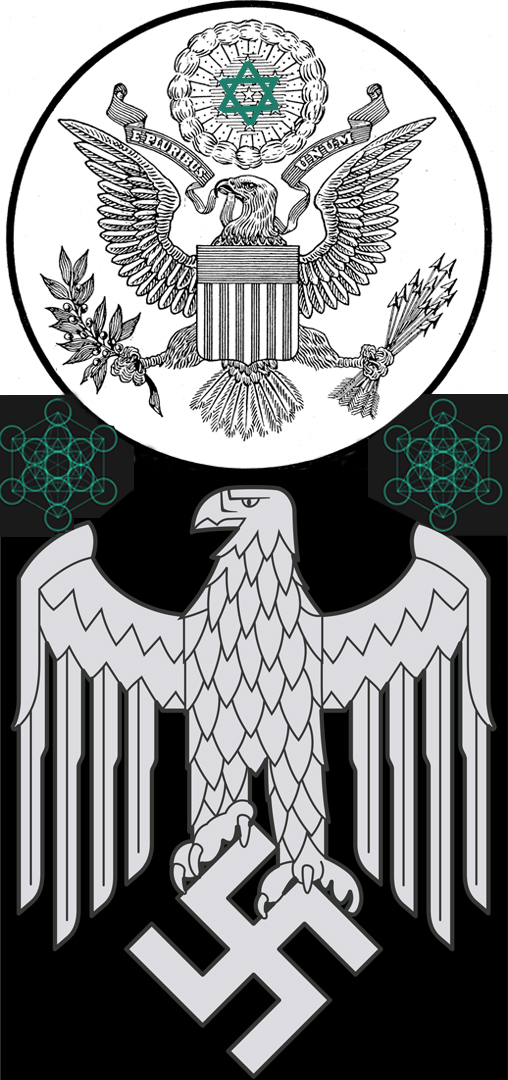 Down with Hindu USA of Chinese Taoists
272
MannaMinistry of “The Two Witnesses: Revelation11”, “Eldad-Medad: Numbers11”, “Measuring Witness: Zechariah2 & Isiah19” and from GHalbyGHoran {“Companions of the Inscription-
أَصْحَابَ الرَّقِيمِ  of (18:9) and Poor People-مَسَاكِينَ, The Boy-غُلَامُ & The Two Orphan Boys-غُلَامَيْنِ يَتِيمَيْنِ of (18:60-82)”}  and also  {“Creature of the Earth  or  Dabbat Al-Ard - دَابَّةُ الْأَرْضِ : (27:82) & (34:14)”}
.
Genesis 11 and Q(2:102): The TowerWell of Babylon and Language
[by Means of Letting that RamaRot to Whizz out of its (Gibeonגִּבְעוֹןجبعون.جُبَّاعَةٌ)-y-(RectalGasChamber) Through the Baha’i-(Baab بَابِGateValveQ(15:44)פֶּתַחمفتوحEzekiel(8:8)خورهחוֹרEzekiel(8:7))-Of-LuddلُّدًّاQ(19:97)+HoneyHadith which Gets the Queer Cockroach to Reach Up to HighHolyHorion=MoonShine-ing-(MaqomH4725מָקוֹםمَقَامَ رَبِّهِQ(79:40/55:46)لِمَنْ خَافَ مَقَامِيQ(14:14)-Gen.(22:9)-Mat.(17:5)قَبْلَ أَن تَقُومَ مِن مَّقَامِكَQ(27:39))] of [MannaMoon-ed] DeathBedsصحرای محشر [Where Tabernacle-ing:SufiSail-ing MasterAhh-sEzekiel(8:1) Who were (Ladder-Leaning فَانصَبْנָצַבH5324-GENesis(28:12)-Q(94:7/18:62):EySlam-Installing:Hanging)-From-EySaAhh’s-HoneyHairRays were Situated] Beside EySsRaEl-y LambLampLensLilyEzekiel(8:2)-Daniel(8:2). It is the (MamreH4471מַמְרֵאمَمَرPassWay)-y-Valley of the {“HebrewsعبریAbarعبورעָבַר=Crossings-To- TheOTHERאַחֲרוֹןAKHERQ(2:4)الْآخِرَةِ-SideAhh=Passengers-Of-The-Straightlyالصِّرَاطَ الْمُسْتَقِيمَJudgement-ing-BridgeQ(1:6,7)=Crossers-Of-PhotonProtonΠρῶτος-ing-&-PreeminencePouring:ChinvatôPeretûmچیندن چینود+پرتو پلCol.(1:15-19)-YasnaAhh(19:6/71:16)-TonguePicking-BridgeBeacon”}. Not only It=JudgementPlane is On the Edeny-East of DeadSea=GaiaΓαῖαجاגָּיְאजग-Gap from which Nataphs are Resurrected to BeCome Judged, but also It=JudgementPlane is Situated on the East=Underneath=At-ChrismaAhh-Cascading-FootstepAhhקִדְמַ֣תقَدَمَ Of That AhhRising SweetSeresht-y-ChristSea=Bare-REASON=LOGOS-LOVE [[Who Then Manifests to BeCome {“EdenAhh-y-(EidעידYaadAhhH3259יָעַדعيدSummoningDestinationMeetingمعادMoedH4150میعادמוֹעָדָהGen.(1:14)وَاعَدْنَاكُمْ جَانِبَ الطُّورِ الْأَيْمَنَQ(2:63,93/4:154/19:52/20:80/28:29) عَوْدَة-عادَةRETURNing-Habit)”}={“EaSsRaElyPsyche’s(ETATاِطَاعَةETHOSG1485,6ἔθοςآتَىETHOG2239εἴωθαطَوّعATHAHH857אָתָהائْتِيَاQ(♥41:11♥/3:83) To-Be-BROUGHT=COME-To-BehaveObeyAbideADAPTED-ETHICGladlyVoluntarilyReadilyIntentionallyWillinglyWILL-Ahh-ed-&-AGREED-&-ACCEPTED-&-RECEIVED-& WELCOMED-(COME-Call)Blueprint=Code-Of-ACTION-RETURNING-RESPONSE)-That-EDITSSTEERS:BRIDLES:SUBDUES-It-ToWardWordWAY-The-HosannAhhy Mountain-Of-MeetingReturn-Into-الْحُسْنَىٰAllahوَعَدَ اللَّـهُQ(3:194/4:122/5:9/7:44/….)”}]]. And It=SweatSea=EySaAhh’s-{“Imam-MahdiAhhy-RED-SWORD=MahishAsuraAhh’sرَأْسُ الثَّوْرGHarnקָ֫רֶןκέραςالْقَرْنَHORNGenesis(3:2X12Ahh)=RED-AL-JAFRגּפֶרالجفر=(MEGA-MACHAIRAG3162μάχαιραمَغَارَة Rev.(6:4)-Zech.(1:8,11))-y-((MeghaNadaमेघनादRamayana:MegaChristCloudमेघ’sRev.(14:14)NadaनादنِداThunderSoularScream))”} shall (StopAntagonisticallyDefeatEng.ChasamA.P.H2629خَصَمَחָסַם=इन्द्रIndrajitइंद्रजीतRamayana) the Rama-Reptiles=Curve&Queer-Cockroaches-&-PassengerPots=Beelzebub-y-Flies. And There shall DayThey-Who-Consist-of={“(1) فَيُرْسِلُ عَلَيْهِمُ النَّغَفَ فِي رِقَابِهِمْ فَيُصْبِحُونَ فَرْسَى كَمَوْتِ نَفْسٍ وَاحِدَةٍ WormالنَّغَفَHoling-MyiasisMaggots&RaveHoarShiggaonH7697שִׁגָּעוֹןصَقِيعZech.(12:4)ing-Beasts-Of-CrossingPlane + (2) GreatlyCheckmate -ingZechariah(12:4)-&-TimmatonH8541תִּמָּהוֹןالطَّامَّةُ الْكُبْرَىٰQ(79:34)-ing-فَيُرْسِلُ عَلَيْهِمْ طَيْرًا كَأَعْنَاقِ الْبُخْتِ فَتَحْمِلُهُمْ فَتَطْرَحُهُمْ حَيْثُ شَاءَ اللَّهُ Angelic-Birds with Necks like the Necks of Bactrian Camels Pick&Grab them and then Throw them wherever AllAhh WillAhhs +&+ καὶ πάντα τὰ ὄρνεα ἐχορτάσθησαν=All the Birds got Fat off their Turd-ish-FLESHESRevelation(19:21); Thus DayThay shall”} Bury {“Satan=ברהמןब्रह्मन् BrahmanHamanSan.H2001הָמָןهَامَانُहामानQ(28:38/40:36)-The-AgagiGogH91אֲגָגִיOjojQ(25:53/35:12)أُجَاجٌΓώγ”} and All his Brahminब्राह्मण-y-HumanHamoonPers.H1995हमोनهامونהֲמוֹןMuddyDesert=PastePlain=FoamField=Monk-y-MagogMultitude [whose F22-Raptor-Birds and Mirage2000-Birds and Mig-Aircraft-Birds have been Bombing-&-Droning-&-FirstDegreeMurdering the Sheeps of ChristKarim in Bosnia, Palestine, Yemen, Afghanistan, Syria and ..… . That is When these Nazi Israelis, Apartheid-ing Ants & Fascist Zionists will Realize What Kind of Alien Technology will Kindly Wipe them&their-ApishTechnologies Off the Face of Planet].
“Babylonian Sorcery” , “Post Flood Perversion” , “TowerWell of Babel” , “Gog&Magog”  based on [Q(2:102) & Genesis11] and their Complementary Verses  :
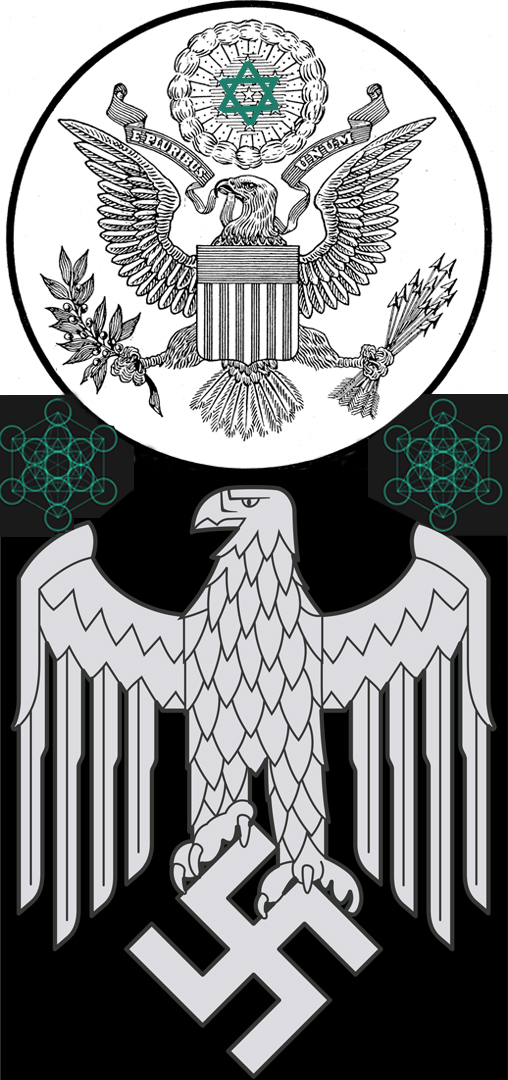 Down with Hindu USA of Chinese Taoists
273
MannaMinistry of “The Two Witnesses: Revelation11”, “Eldad-Medad: Numbers11”, “Measuring Witness: Zechariah2 & Isiah19” and from GHalbyGHoran {“Companions of the Inscription-
أَصْحَابَ الرَّقِيمِ  of (18:9) and Poor People-مَسَاكِينَ, The Boy-غُلَامُ & The Two Orphan Boys-غُلَامَيْنِ يَتِيمَيْنِ of (18:60-82)”}  and also  {“Creature of the Earth  or  Dabbat Al-Ard - دَابَّةُ الْأَرْضِ : (27:82) & (34:14)”}
.
Genesis 11 and Q(2:102): The TowerWell of Babylon and Language
And TheyDay shall Call it Valley of Brahminब्राह्मणHumanHamoonPers.H1996हमोनهامونהֲמוֹן+&+BraहामानهَامَانُhmanGog= SaltySatanGog’s-[DesertMultitude::SandStorm::FoamField::DajjalicKali-DriedDesert::SandDune::PasteFoolPlain::Magogy-Moor:: ShambhalaAssemblyJuggernautLegionMark(5:9)-Luke(8:30))-Of-(MelachH4417מֶלַחمِلْحٌQ(25:53)-Bitter)-y-(HammedathaMadatA.P.H4099מְדָתָאمادّة MassMudMindMatterMayaArticle-BurntBricks-Genesis(11:3)=סִיןسندهSinFool-Taoist-Turds-Hippies)Esther(3:10/8:5/9:10/9:24)-Known-As-(TsararA.P.H6887צָרַרضررAdversary Damage)Esther(3:10...)-ing-(AgagiאֲגָגִיأُجَاجٌQ(25:53/35:12)=Esther(3:10/9:10/9:24)-s)-That-Kill-Hamas&IRGC&Hezbollahy-EySsRaElites-as-Terrorist].
Ezekiel(39:12) And Seven Months [that Each MannaMoon-ic MonthAs-HoneyHot-As-RamadanAhh is MoonShined with One-Laylat-Al-Qadr-Ahhy PhotoShoot:FlashFlare that is as Valuable=WaterWordilyWeightedRainAhh-ed as 1000Monthsשַׁעַר.أَلْفِ شَهْرٍ אֶלֶף83.3 Years-Q(97:3); and thus 7000Months FROM-&-AFTER 12000Months=ThousandYears-Long-DayDoorDisk24-to-48-Hoursيَوْمٍ كَانَ مِقْدَارُهُ أَلْفَ سَنَةٍ مِّمَّا تَعُدُّونQ(22:47/32:5)-Rev.20] shall the Heavenly-HoneyHouse of EySsRaEl be Burying them=Haman-ed-Hippies [and Swallowing the YogiYeast=Monk-y-Madat H4099מְדָתָאمادّةMindEsther(9:24)=Flesh-of-Uncircumcised-PhilistineفلسפְּלִשְׁתִּיRev(19:18)=(EthnosTian天θάνατοςطینטִינָא)Q(6:2/7:12/23:12)] that They may Cleanse the land. [AFTER MessiaAhh’s-SWORD or ChristKarim-y-MouthFace’s-FireTONGUE or [(Mo)BinahمُّبِينٍבִּינָהH998 ..بِسُلْطَانٍסולטאן-y-SULTANQ(27:21)إِمَامٍ مُّبِينٍIMAMאימאםAhhQ(2X18:12)]’s-((Imamإِمَامٍ-MahdiالمهديמהדיHeadHodi1935هُدًىהוֹדQ(2:2)YahudaH3063 יהוּדהيَهُودHodosG3598ὁδόςAhh(A.J.=عج)-y-Commander-In-ChiefAhh))-Of-(((RomanticרִמּוֹןالرُّمَّانَChainsawالْأَصْفَادِQ(38:38)-Of-Pomegranate-y PriestGovernorsSeatedOnIronBellsZec.(12:6)-Rev.(20:6)))) Takes Care of FirstSurge=BuddhaBeast+14thDalai-LamaLamia-y False Prophet +Their+PersianCavalries=AtefCrowns, Then….] Ezekiel(39:13) All the Birdy&AngelicPeople of the LambLampLensLily-y-DreamLand-Who-MoonShines&Manifests&Souls-Out-All-Of-The-Three-of-Parts-Of-{{““(1)=(LoveLord-y-LogosلغةλόγοςAradRtaاَرتَهऋतأَرَادَῥηθὲν) Q(♥18:82/2X18:82♥)=ReasonLogic=AllAhhy-IntentionLoveLaw=Rider + (2)=(HolySpirit’sFreeWilling&Loving&Intentional[Adaptation:EthicalEdition:BECOMING EthosطَوْعًاἔθοςاِطَاعَةAthahאָתָהائْتِيَاQ(♥41:11♥/13:15)]=Bridle + (3)=(فِدْيَةPathosPhadaG3805/G3958فِدَاءπάθοفَوْتFatalFootFunction)Q(57:15/♥37:107♥) SuperSacrificeRansom=WalkingAction-The-Logosy-Talk=Horse=SufferedEmotionEnergy-in-Motion-Like-(IMAM-EySaAhh-&-Imam-HUSAYN-Ahhy-Sacrifice-[Gen(22:13)=Q(♥37:107♥)])””}} shall Bury themUglyMattersMindFool-Monks-Fool-Of-Muladhara-y-Menstruation-&-Manipura-y-Mercury; and it shall be to DayThem a Renown DayDoorDisk that I shall be Glorified, Saith the LoveLord AllAhh. Ezekiel(39:14) And TheyDay shall Continually-Divide SeparateBury the SecondSurge=Magog-y-Maggots=Flying-Monkey-sof-VanaraKishkindha-y-Jungle=Un-RuachRaptureAhh-ed-Planetary-Population=Nightmare-ing-&-Tripping-Baboons With Continual-Employment=That-Continually-Pop-Trip-Out-of-Sahasrara-Sewerage-Like-Boiling-ExcrementToxic-Flatulence-EgoGas [Due to Pouring of DukhanFume-BowlCUPQ(44:10)+Q(22:2)!!]. TheyDay BeamBeaconBridge through the Crossing-Land to Buryقبرקָבַר=Cleanse the [DukhanCloud-ed&FumeFlood-ed] Passengers [in AirGraves and BitumenBoreHoles of Siddimשִׂדִּיםأسْوَدसिद्धShadowSadhu-ValleyGen.(14:10)] those [Sodomite-Friendly-Civilizations and Amnesia-ed-Nations] that Remain upon the Face of the Earth. [[[[They EgotisticKali-Tried to Remain longer on the Foolish Face of the Extinct-ing EarthEgypt for couple of doomed days, by Coward Means of Remaining SILENT In Front Of Tyranny of Tammuz-y Barack=Dajjal-ic OmBaMa. They EgotisticKali-Remained SILENT In FrontAhh Of AntiChrist Because they Feared the Atomic-MushroomCloud of Nuclear Anakim-s & Sodomite NaziScientists of ShivaZivaZeus, More than How they SHOULD HAVE FEARED the DukhanCloud of CREATOR.
“Babylonian Sorcery” , “Post Flood Perversion” , “TowerWell of Babel” , “Gog&Magog”  based on [Q(2:102) & Genesis11] and their Complementary Verses  :
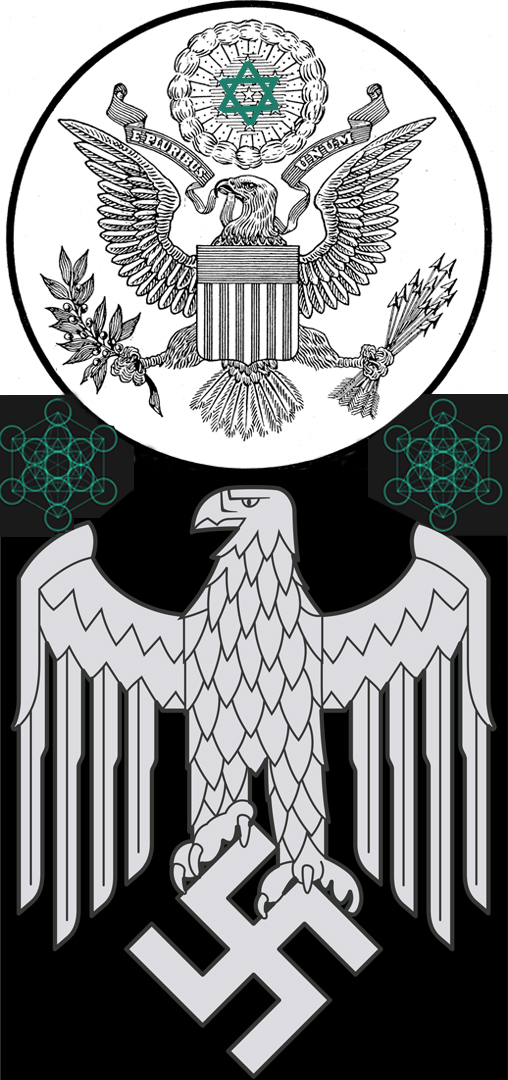 Down with Hindu USA of Chinese Taoists
274
MannaMinistry of “The Two Witnesses: Revelation11”, “Eldad-Medad: Numbers11”, “Measuring Witness: Zechariah2 & Isiah19” and from GHalbyGHoran {“Companions of the Inscription-
أَصْحَابَ الرَّقِيمِ  of (18:9) and Poor People-مَسَاكِينَ, The Boy-غُلَامُ & The Two Orphan Boys-غُلَامَيْنِ يَتِيمَيْنِ of (18:60-82)”}  and also  {“Creature of the Earth  or  Dabbat Al-Ard - دَابَّةُ الْأَرْضِ : (27:82) & (34:14)”}
.
Genesis 11 and Q(2:102): The TowerWell of Babylon and Language
The FALSE Fear from NuclearMushroomCloud of BuddhaBeast was a ColdWar-PsyOp that has Prevented the Resistance Forces of Holy Humanity to AttackAhh to Israeli Apartheid of Nazi Jews and Shakyamuni Psychopaths of Ganesha’s Anakim-y Pagodas. AtomicBomb was nothing, but an Intimidating-Show-of-Force by a Powerless HinduChimpanzeeSiddhartha=Swastika=HariHunter-Gen.(10:9) that NarcissisticKali-Thinks ‘he is God’ because of his OmmmPowered-ed Puff. Unfortunately Most of the Nations of Earth have Buckled under ABuddhan-ic Brutality of BuddhaBeast or  Tyrannyθηρίονدرنده of UnderIndra-y-ThUnder. Just like the Paralyzed& Defeated&Numbed HostBody of a ZombieCreature which has Lost its AmenImmuneSystem, the End-Time Planet not only is Hosting the Parvatic-Parasiteانگل or Rama-Rabies or AngraMainyu-y-AngryVirus of BrahmanGog, but also it is Worshipping Him and is ClayFooly-Enjoying of being Trodden under his Vishvarupa-y-IronFeetDan.(2:34). Instead of BeautiFaithFull Fight&Resistance Against Dajjal, the HariHosting-Civilizations or OmmmPressed & Suppressed & Ommmccupied & Queer-Colonized Populations and Nations have “Accepted&Internalized The Commands of Their Oppressors”. One of the Good Examples about this Sad Reality is accidentally Touched in “Pink Swastika Book” of the Tireless & LoveLoud & Nazarethy Warrior, Pastor Scott LivelyAhh. Although Rev. Scott LivelyAhh has Talked Extensively2nd Link in “Pink Swastika Book3rd Link” about Homosexual Background and Sodomite Roots of Nazi Slaves of ThorÞórrغُرOld Norse=13FoldBow-Barack-y-تندرThUnderIndraइन्द्रاندرLuke(10:18) , however our Good Pastor does not Know and thus has not Mentioned in “Pink Swastika” about the Spiritual Fact or SpiderRitual Reason or OmmmCult Cause behind Sodomite Activities among OmmmPowered-Officials=FarLeftWingers-&-GaySocialists=SturmabteilungSA-y-BrownShirtsBraunhemden of Guru Hitler=Hindu Führer=AgnicKali-Ignited  Yogi-Leader. Homosexual Activities of Guru Hitler and Guru Gandhi which were Both Theosophist Students of Madam Blavatsky were NOT Simple Sexual Pastime; they have been Pollinating the Pervert Primates of VanaraKishkindha-y-Jungle with the First Class Vril or Golden Gay-Ghi-Qi氣غَيّReikiQ(2:256) or Latihan-y ‘Life Force’ that Both Yogi Gurus had Received by Penetrating the God in his Golden Anus=Schwarze-Sonne-y Socket of Barack Baboon OmBaMa. Shaktic Shock or Lightning Bolt that Comes out ABuddhanic Anus of President Barack Hussein OmBaMa is Considered in TowerWell of Taoist Babel as the GoldenDaniel(2:32) Qi氣غَيّ GayQ(2:256). By Having Anal Intercourse with Führer-y OmmmCult Leader , the HighEphes.(6:12) Rank Reptiles and Brown Coat Nazis and Storm Troopers of VanaraKishkindha-y-Jungle have been Vicariously Receiving the ‘Agnic Fire’ or ‘ABuddhanic Buzz’ or ‘SaltWater-of-LGBT-Life-From-ברהמןBrahmanהָמָןهَامَانُLokaब्रह्मालोकلُجَّةً Lodge Q(28:38/40:36)-The-AgagiأُجَاجٌאֲגָגִיΓώγ-SaltLakeQ(25:53/35:12)’ or ‘PollinationPotion From GhatokBahiniSinghaBengal.ঘটক বাহিনী সিংহ= Matchmaking-Bapak-TigerDurgaDragon-Dragging-Dracula’ or ‘(GoatGathH1661גַּתگودGethSémaniG1068Γεθσημανῆ)-y-Semen-of-गौतमGautama’ or ‘StormTrooper-Inflating-AbdominalGas-of-VayuVoid’. In other Words, Barack-y-BowקֶשֶׁתقَوْسEzekiel(39:3)=SatanIndra’s-AnuHanuman-y-Hanuहनु:Jawbone:لَحْيלְחִיEzekiel(38:4)=IndraCapaइन्द्रचापArc-y-Rainbow=13Fold-y-פָנִיםپهنPINGALAपिंगलाگلو-of-American-Dollar  has been Rapidly Replicating his Rama-Rabies-y Virus or Building his 13 PoisonousArrowsחֵץخط:StormTroopers:ToxicFartsEzekiel(39:3): 13OscarGarغُرُورًاGhorغَرَّهُمْ-غُرّه -ingQ(7:22/4:120/…..)-GaizazNeyzehProtoGerman.Pers.نیزهTransJinnDart-Spears-s for the War on That DayDoorDisk. Like a Dedicated Tantric Guru, Hindu Hitler has been Distributing the Scarlet MetalMercury or Muladhara Menstruation of Shakti
“Babylonian Sorcery” , “Post Flood Perversion” , “TowerWell of Babel” , “Gog&Magog”  based on [Q(2:102) & Genesis11] and their Complementary Verses  :
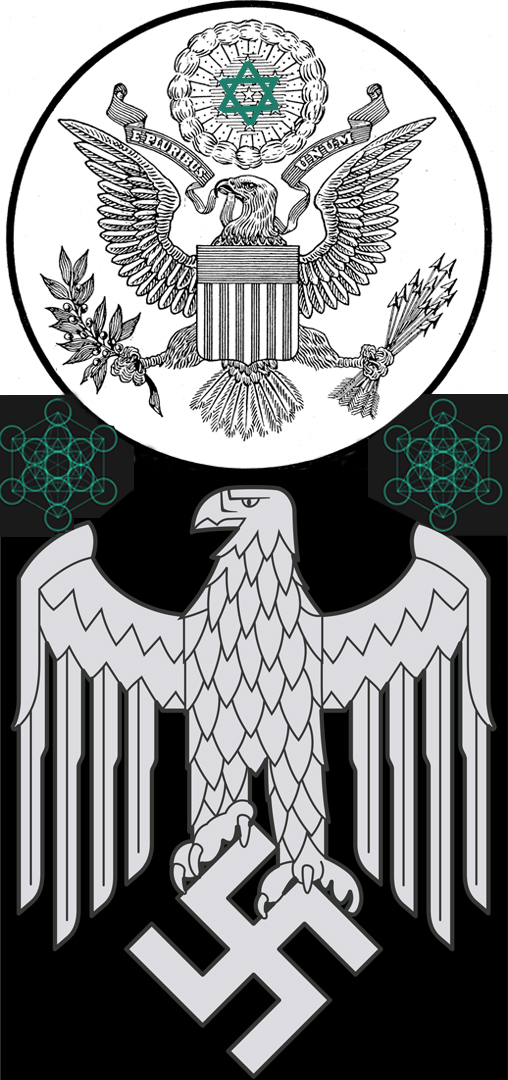 Down with Hindu USA of Chinese Taoists
275
MannaMinistry of “The Two Witnesses: Revelation11”, “Eldad-Medad: Numbers11”, “Measuring Witness: Zechariah2 & Isiah19” and from GHalbyGHoran {“Companions of the Inscription-
أَصْحَابَ الرَّقِيمِ  of (18:9) and Poor People-مَسَاكِينَ, The Boy-غُلَامُ & The Two Orphan Boys-غُلَامَيْنِ يَتِيمَيْنِ of (18:60-82)”}  and also  {“Creature of the Earth  or  Dabbat Al-Ard - دَابَّةُ الْأَرْضِ : (27:82) & (34:14)”}
.
Genesis 11 and Q(2:102): The TowerWell of Babylon and Language
that her/his ScarletArunaBeastRev.(17:3) had Imbued in Führer-y-Yogi. Poor Leader of Legion-y-Mutants e.g. Yogi Guru Aleister Crowley had to do Coprophilia-y-Masochism in order to Cool off the Agni Fire that he had Receive by Penetrating the HinduGod in his Anus. These are the Magog-y Firebrands or IronMetal-ed MasterRace that after the Completion of their WW1 and WW2 Projects, they have simply Moved their Hari-Headquarter from Thor’s Germany to ThUnderIndra’s Washington so that they could Finally Go to Armageddon-y War in ShivaZivaZeus-Ommmccupied-Al-Quds to which Trumpathetic ThornRev.(13:11-18) of Barack OmBaMaRev.(13:1-10) has Moved their Nazi Embassy on May14, 2018. Unfortunately in the SpiderRitual Marketplace-sFool-of-FlotationTanks-&-YogaStudios-&-CrystalShops-&-PsychedelicDrumCircles-&-SexToys of the End Time Vampires or Vegetarian Hippieswhich-are-Frozen-in-ColdWar-Fear-and-Cooked-by-Liberal-Studies-&-Acidic-LSD-s or Low Rank SaltSands of ברהמןBrahmanهَامَانُהָמָן.हामानQ(28:38/40:36)-ic-HamoonP.H1995הָמוֹןهامونDesert , Zombies are Paying 50-to-100$ an hour to Receive Low Quality Gay-Chi-Qi氣غَيّReikiQ(2:256) or Latihan-y ‘Life Force’ that has Reached to DoomThem at the Foolish Feet of VishvarupaDaniel(2:31-35) after Going through a Chimpanzee Chain of Many Middle Monk-ies. However these Energy-Hungry Zombies or HealthyHappyHoly(3HO)-y Hominins which are Dangling from {“شَجَرَةُ الزَّقُّومِSiddharthaTreeشَجَرَةٍ خَبِيثَةٍ AccursedTreeالشَّجَرَةَ الْمَلْعُونَةَGreenEmerladTreeالشَّجَرِ الْأَخْضَرِQ(2:35/14:26/17:60/36:80/37:62)-Gen.(2:9)”} of AmazonVanaraJungle::EgyptImageDan.(2:31) do Not really Care that Uplifting-Latihan-y ‘Life Force’ that they are Receiving&Reiki-ing&Transmuting is Coming from Blessed Anus Channel of Guru Führer who has been in Homosexual Touch with Buddhic Butthole of Dadhichic God. As for Now in the Platonic Cave or Dark Room of Ganesha Elephant and Barack OmBaMa-y KingKong金剛 , All that Matters for these Blind Bats with Magog-ian-NightVisionGoggles is a little bit of Phosphorescent Foam=Buddha Medicine=Lucifer-y ‘Life Force’. The Most PowerFool Force in Pharaonic Forest of these  (RamaरामרָעַםRhemPhanG4481ῬεμφάνActs(7:43)Phonetic)-ing-(Rabid-Dogs) is their Hydrophobic Photophobia Against "La-Ilaha-Illa Allah-لا إله إلا الله"-ing LoveLightLiquor of Logos-y-LambLampLens. Another Sad Example of How CurseKrishnaScratch-Hosting Nations which are ClayFooly-Crushed under Vishvarupa’s IronFeet have “Accepted&Internalized The Commands of Their Oppressors” , is the GayPride-Participation of The Fist NationQ(18:93) Victims of “Canadian Residential Schools of Krishnian Paedophiles=Child-Molesters” along with GayPride-ing Churches & Paedophile Priests.  
]]]]. After the End of Seven Cleaning Months shall TheyDay Search [in the same way that Pentagon-y Drones of Dajjal-ic-Dracula are Searching now to Strike Down the Hamas&Hezbollahy-Terrorists or to Murder the DaeshSaudi-Made-Mercenaries-Fighting Soldiers of President Bashar-Al-Assad]. Ezekiel(39:15) And [When/Where] the [RuachRaptureAhh-ed] Birds&AngelicPeople&SweetWaterSalmons that Pass [with Pearl-Gathering Pomegrante-Satellites=Dispatched-Priestly-UFOs-of-MessiaAhhnic-MotherShip would Pass] through the Crossing-Land, when any Seeth a Sodomite-Leftover-or-Monk-y-Man's-BackboneעֶצֶםعظمDesperately-Meditatingسَآوِي:स्व-on-Delta-&-Theta-WavesMountains-Q(11:43), then shall He Set up a Sign by it, till the Angelic-Buriers [which are Dispatched from MotherShip= (PussFacePishonPotionPourP.H6376פִּישׁוֹןپیشان.فشانGenesis(2:11))-ing-MoonBook] have Buried it=Sodomite-Scumbag in the GaiaValley of {“ברהמןब्रह्मन्-BrahmanHamanSan.H2001הָמָןهَامَانُहामानQ(28:38/40:36)-The-AgagiGogH91אֲגָגִיOjojQ(25:53/35:12)أُجَاجٌΓώγSuperSalt”}-And-His/Her-{“(Brahminब्राह्मणHominini-y-HumanHamoonP.H1995הָמוֹןهامونहमोन:Monk-y-Multitude:DryDesert:AshtrayPlainSeashoreRev.(20:8)”}.
“Babylonian Sorcery” , “Post Flood Perversion” , “TowerWell of Babel” , “Gog&Magog”  based on [Q(2:102) & Genesis11] and their Complementary Verses  :
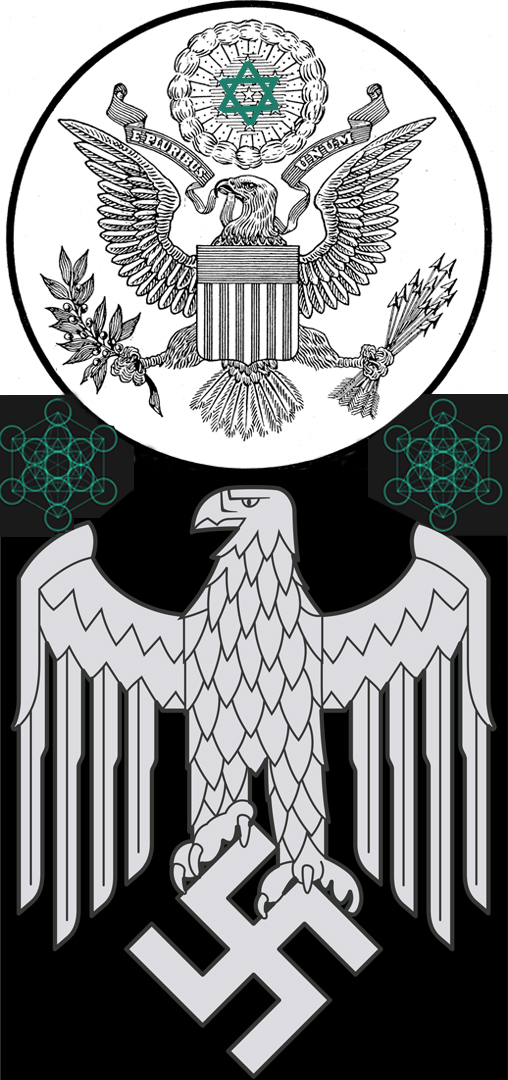 Down with Hindu USA of Chinese Taoists
276
MannaMinistry of “The Two Witnesses: Revelation11”, “Eldad-Medad: Numbers11”, “Measuring Witness: Zechariah2 & Isiah19” and from GHalbyGHoran {“Companions of the Inscription-
أَصْحَابَ الرَّقِيمِ  of (18:9) and Poor People-مَسَاكِينَ, The Boy-غُلَامُ & The Two Orphan Boys-غُلَامَيْنِ يَتِيمَيْنِ of (18:60-82)”}  and also  {“Creature of the Earth  or  Dabbat Al-Ard - دَابَّةُ الْأَرْضِ : (27:82) & (34:14)”}
.
Genesis 11 and Q(2:102): The TowerWell of Babylon and Language
Ezekiel(39:16) And also the Name of the Place shall be [Humanitarian]HamonahH1997הֲמוֹנָהहमोनाهامونهDesert-Of-Flattened-TaoTower [PIE Root of {“. *(dh)ghomonEarthling=HominidHomoSapiensŽmuniZaminZemanH2166-Pers.LithuanianزمانזְמָןزمینEarthly:Fallen-MortalTimeQ(75:20/76:27)”}. 
And so HamonahH1997הֲמוֹנָהहमोनाهامونهDesertLand=FlattenedFieldPlain is Where/When Shambhala-ic-ShivaPrick or Assembled-Tianטִינָאθάνατος天طِينٍQ(28:38)Shaft-of-(TaghutTaijiChin.Q(2:256/…)الطَّاغُوتِ-طاق太极تاج) which Comprises of {{““(1)Hippies:: ब्राह्मणBrahminHumanHamoonP.H1995हमोनهامونהֲמוֹןSaltyDesert=MudMindPlain=FallenField=TemporalAshtrayزمانזְמָןزمینAdamahH127آدمאֲדָמָהy-Ground::
GalileeGarden4Fingers + (2)Satan=BrahmaBrahmanHamanSan.H2001הָמָןهَامَانُहामानQ(28:38/40:36)=Created-Fifth-FireFinger”} were Righteously-Defeated and Pulverized by their HEAVENLY, MOST-HIGH & ETERNAL CREATOR Allahاللهאֱל֫וֹהַּ]. Thus shall TheyDay Cleanse the Land [from (1)=CursedKrishnaScratch-ed-Humansالْمَغْضُوبِon-SomaSteroid=Misled-Monkeys-of-VanaraKishkindha-GardenQ(1:7) and (2)Misleading-JewishPigs-of-AnimalFarm-With-Geophagy-Itching=NaziHindus=ThamudSamadhiसमाधिثمودQ(69:5)-ic-&-Dalai الضَّالِّينَQ(1:7)LamaLamia-y-HeavyGurus-&-يَحْمِلُوا أَوْزَارَهُمْ كَامِلَةً يَوْمَ الْقِيَامَةِ وَمِنْ أَوْزَارِ الَّذِينَ يُضِلُّونَهُم بِغَيْرِ عِلْمٍVAJRAگرزवज्रأَوْزَارًاCarriersQ(20:87)-Who-Wrote-Vajrayanaवज्रयानQ(16:25)-&-Their-Muslim&Christian-Mercenaries=KrishnianHypocrites. Here is a RumiAhhy PoemSong about Dajjal-ic-HippieLandDroughtDesert of (HumanHamonahP.H1997הֲמוֹנָהहमोनाهامونه::ब्राह्मणBrahminHamoonP.H1995हमोनهامونהֲמוֹן) +Of+BraहामानهَامَانُhmanGOGאֲגָגִיأُجَاجٌΓώγ. I have Translated this RumiAhhy MasterpieceAhh of MannaMoonic Prophesy at the Chapter of Zoroastrian/Persian Poetry.].”}}}}End of Brahmin-y-Hamoon-&-Brahman-y-GOG according to Ezekiel38,9 & RumiAhh=Diwan-e-Shams-e-Tabrizi-LyricPoem #1855. Now that we are Mature Enough & have Come Out of the Bigoted Bewilderment and HateFoolNarrow Confusion of Some of End Time Scholars=DryOwners-of-Organized-Religionwho have FOOOOLED the (HamoonDesert-Exiled=Egypt-Exiled) EySsRaEl during Her Ostracized-ExpulsionBanishmentDeportation from Her HeavenlyHome=HoneyHusbandAhh Isaiah(19:11,12,13,14). that are Explained in this WineVerse={“Isaiah(29:14) therefore I will again Confound these people with WonderFailureפָּלָא after WonderFailureפָּלָא. The MaanehH4617מַעֲנֶהMa’aniA.P.مَعْنىMeaningEng.MilkMediumAhh= (LogosלוגוסλόγοςبَالِغَةٌG3056-y-حِكْمَةٌChokmahH2452חָכְמָה)Q(54:5)WISDOM of their WiseMenScholars will Vanish, and {“EySsRaEl-y-Intuition :EySlamic-InsightCommonSense=بینشBinahH995בִּיןبینا.BayanQ(55:4)عَلَّمَهُ الْبَيَانَCLARITY=Understanding&Formation-Of-MilkMediumMeaning Who-DripAhhs-From-CowChristCloud”} will Become Covered:Mysterious:MusterionG3466μυστήριονSatharH5641مُسْتَتِرסָתַר=Blurred  for [Some of] Scholars=مُبَيّنSermonبَيَانَاتGivers=Clergy=MiddleMan”} , let us Take a LoveLook at this Controversial Honey HadithAhh={{““Sahih Bukhari Volume 3, Book34, Number425/Book43, Number656/Book 55, Number 657  AllAhh's RoseAhhy MuhammadAhh Said, "By Him in Whose [EySaAhh MessiaAhh-y] HandBookAhh is My RoseAhh-y-SoulAsuraAhh#47, Soular SULTAN Son of MOTHER-MaryAhh will Shortly NozzleDownتنزیلQ(36:5)=Descend=AriseAhh=خَسَفَ الْقَمَرُGHamarקמרMoonRiseAhh Q(75:8) Amongst [the Lowered-HORIZONالْمَشَارِقِQ(37:5) of] you PearlyPeople [[that Means EySaAhh will Make (Ta)GHODESHתאקֹ֫דֶשׁتاقدیس-y-OVERARCHRev.(10:2) Over WinepressWilderness =EarthEgypt into which you are Lowered & will “Rip Apart = Tear Apart = Shred Apart” the TimeSpace-ContinuumWombChestSubmarine into which you are EncapsulatedImprisoned while Sodomite ارض سَيّدSiddharthaसिद्ध Swastika卐 like a QueerCaptain is Taking you & Submarine=Hijacked-LINGUALBubble into Deep SinFool Waters and most of you are Unaware of it.
“Babylonian Sorcery” , “Post Flood Perversion” , “TowerWell of Babel” , “Gog&Magog”  based on [Q(2:102) & Genesis11] and their Complementary Verses  :
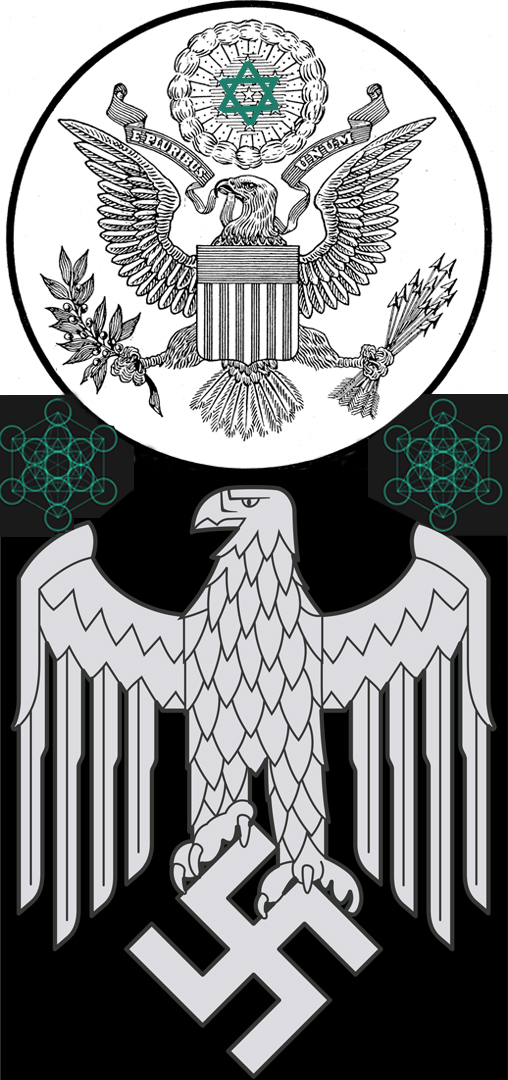 Down with Hindu USA of Chinese Taoists
277
MannaMinistry of “The Two Witnesses: Revelation11”, “Eldad-Medad: Numbers11”, “Measuring Witness: Zechariah2 & Isiah19” and from GHalbyGHoran {“Companions of the Inscription-
أَصْحَابَ الرَّقِيمِ  of (18:9) and Poor People-مَسَاكِينَ, The Boy-غُلَامُ & The Two Orphan Boys-غُلَامَيْنِ يَتِيمَيْنِ of (18:60-82)”}  and also  {“Creature of the Earth  or  Dabbat Al-Ard - دَابَّةُ الْأَرْضِ : (27:82) & (34:14)”}
.
Genesis 11 and Q(2:102): The TowerWell of Babylon and Language
And So EySaAhhy قُرْآنٌGHoranקָרְאֵ֖נ.الْقَمَرُGHamarקמרAhh Who is DenselyVitrifiedيُزْجِي سَحَابًاYozjiζυγόςזָכַךְQ(17:66/24:43)זָגCompiledالزُّجَاجَةُזְכוֹכִיתQ(24:35)=Gathered-As-HardRockMoon وَجُمِعَ الشَّمْسُ وَالْقَمَرُ﴿٩﴾إِنَّ عَلَيْنَا جَمْعَهُ وَقُرْآنَهُ﴿١٧﴾Q(75:9,17)-Behind-Whom-(Allahاللهאֱל֫וֹהַּ-y-Salaam-Sun-Source)-EYS/IS-(SoularLunar-Eclipsed=Straightly-Lined-Upppp)Q(75:9,17) will OverarchAnticline Over you or will TakeAhh His (قدسیקֹ֫דֶשׁKodeshکاتوزیKathoziAvestaKathizoH2523تاقدیسΚαθίζQ(75:8)-Rev(10:2)-Luke(5:3)-Matthew(5:1))-y-(SeatThrone:DayDoorDisk)] as a Justly-Judging-RulerFeather-Of-Truth=Most Perfect UNIT of Measurement That AllAhh-y-SINGULARITY has CREATED as CowChristCrown of His CowCreation and He=Vitrified-HardRockالصَّخْرَةِQ(18:63) will 1-BreakAhh The Cross and 2-Kill The Pig and 3-AbolishTerminateEliminate The Jizya. Then There will be Abundance of [ZanjabilSanjeevaniGingerزَنجَبِيلًا-TastingGoldGenesis(2:11)-Rev.(1:12/3:18)-Q(76:17)] Money and No Body[=Brick from Golden-Bridal-BuildingHoney-Moon-Mansion] will accept Charitable-Gifts[=Poetry-Pearls=Prophetic-Payloads=GoldenGoods-Of-SufiSailing-Merchants of ChristKarimy-Vineyard=Tarshish-Harbor that have Meaning-Milk-Medium=Tarshish-y-TasteAhh in them].””}}. And so ScriptureExpert أَصْحَابَ الرَّقِيمِQ(18:9)-y Explanation of these Three Auspicious Items is that EySaAhh-MessiaAhh-y-يُسَبِّحُ الرَّعْدُ بِحَمْدِهِRa'adרָעדRa'amH7482רַ֫עַםROD-AhhhhThunderbolt-Of-Q(♥13:13♥)  will = {“ (1)&(2)=BreakAhh The Cross & Kill The Pig which Means that EySaAhh Will Kill The-Pig-y-(פָנִיםپهنPINGALAपिंगलाگلوThickestNeckOfAnakim-y-StiffNecks-Exo.(32:9)-of-American-Dollar)=Barack-OmBaMa=Dajjal=Piggy-(Horn:DashingDeshretדּוּשׁداس:Crescent)-of-CursedKrishnaScratch=[[SūkaraMaddavaSans.A.P.सुकर माधवسَقَر مُدَاوَاةSaqarQ(74:26,27)SheqerH8267שֶׁקֶרMadvehH4064מַדְוֶהدَوَائيّ]]-y-(PigMeat:BuddhaMedicineQ(74:26,27):SwineMedication-which-KirtanJezebel-SingsRev.(2:20)) or EySaAhh-y-VitrifiedHardRockCrystalالصَّخْرَةِQ(18:63/24:35,43)-Rev.(4:6) Will Kill&Crush The ((SingleStagedQ(20:87)Exo.(32:4)-DadhichicDiamond-With
13वज्रأَوْزَارًاVajraCutsQ(20:87)that-Get-His-MozgheMask
مُّضْغَةٍ מַסֵּכָהMosaic موزاییکExodus(32:4)-To-Maintain-The-
13FoldMetatronCube-ed-EquilibriumState-Of-Hamoon
-y-Garden-With-64TetrahedronGrid))  or  EySaAhh-y-
BowCupCushionكِسَفًا مِّنَ السَّمَاءِQ(34:9)كَأْسٍQ(76:5)-Rev.(6:2)-Gen.(9:13-6)
Will Strike (Baracky-BowקֶשֶׁתقَوْسEzekiel(39:3):IndraCapa
y-ArcRainbowJerem.(49:35):AnuHanuman-y-HanuहनुJaw
Yaʾjūjيأجوج:لَحْيלְחִיEzekiel(38:4)-Of-ShivaSatanIndra);  and 
Then   EySaAhh-y-ArrowAhh:PiercingGazeRev.(6:2/1:14)
Will "ICXC-NIKA"νικάωנָכָהنَكِّرُوQ(27:41/18:87)UNKarmaकर्म
((13PoisonousArrowsחֵץخطEzekiel(39:3):13OscarغرّهsQ(7:22)
13IdaS.इडा-y-GaizazProtoGerman.P.نیزه:Maʾjūjمأجوج-yQ(18:94)
Dodecahedron-ic-Grapes3rdEyeBallsFruits108°AkashicFiller 
which Are Dangling From  BuddhaBeast-ic-[Succumb 
ZaqqumQ(44:43)زَقّومזקוםTree::ShekemP.H7927شِکَمשְׁכֶםGen
esis(12:6)BellyGutManipuraAbdomen::GemstoneCity]
Of GogShaktiBrahman)). And That is How
“Babylonian Sorcery” , “Post Flood Perversion” , “TowerWell of Babel” , “Gog&Magog”  based on [Q(2:102) & Genesis11] and their Complementary Verses  :
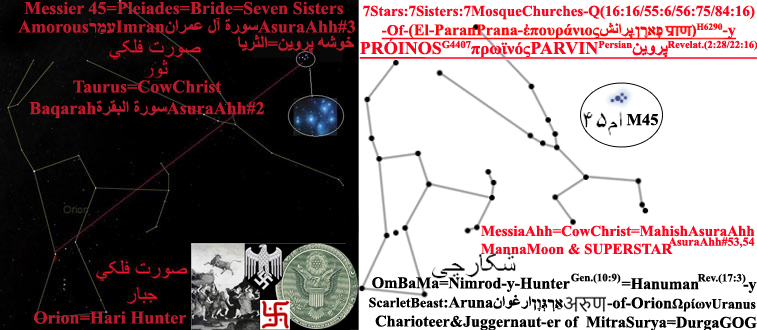 278
MannaMinistry of “The Two Witnesses: Revelation11”, “Eldad-Medad: Numbers11”, “Measuring Witness: Zechariah2 & Isiah19” and from GHalbyGHoran {“Companions of the Inscription-
أَصْحَابَ الرَّقِيمِ  of (18:9) and Poor People-مَسَاكِينَ, The Boy-غُلَامُ & The Two Orphan Boys-غُلَامَيْنِ يَتِيمَيْنِ of (18:60-82)”}  and also  {“Creature of the Earth  or  Dabbat Al-Ard - دَابَّةُ الْأَرْضِ : (27:82) & (34:14)”}
.
Genesis 11 and Q(2:102): The TowerWell of Babylon and Language
The CROSS of   {“卐NaziSwastikaSans.स्वस्तिकشش تیکهSwasTika✡ShashaTikhaH8338Šwišṯîḵāस्वस्तिक::תִ֔יךָ+שִׁשֵּׁא::سَوَاءِ سِتّ تیکه”} which {“was-JuggerNautDan.(12:11)-ed=卐→        .
SetUp=Opened-its-Barack-y-BowWingDan.(9:27)-&-its-Magog-y-ArrowWingDan.(9:27):IdaSagh-on-PingalaSagh-Q(75:29)السَّاقُ بِالسَّاقِ-ed”} was KilledBroken by EySaAhh-MessiaAhhy-CROSS-Of-يُسَبِّحُ الرَّعْدُ بِحَمْدِهِRa'adרָעד-רַ֫עַםROD-Ahhhh-y-BOWقوسקֶשֶׁתARC-Q(34:9/76:5)-Rev.(6:2)-Gen.(9:13-6)-And-MICHAEL-AhhyDan.(10:13/21)AngelicArrowوَالْمَلَائِكَةُ مِنْ خِيفَتِهِ وَيُرْسِلُ الصَّوَاعِقَ-Of-Q(♥13:13♥). AmenAhh Yah Allahاللهאֱל֫וֹהַּ, האלHoly اِله  האלHoly اِله האל Holy اِله LoveLord Please Hear HiggaionHayajanAhhH1902הִגָּיוֹןهَيَجان.هَّاجًاPsalm(9:16)=Q(78:13)Holy-EySlamic-Excitement of our MESSIAH&MICHAEL-Ahh-y-Warriors, AmenAhh.”}. Then EySaAhh will 3-AbolishTerminateEliminate The Jizya that does NOT Mean “He is going to bring a Millenarianism-ic Government in which Taxation is canceled”. EySaAhh will 3-AbolishTerminateEliminate The Jizya   Means that {“MotherShip-y-MoonBook of LoveLife will Finish His Embarkment&Boarding of ParadisiacPilgrimsPassengers or [Logosالْبَالِغَة-y-الْحُجَّةُחָגַג.הָגוּתHagagHojjatHaguthH2287-Q(6:149)-H1900-H2708HūkhtaAvestaحوختاחֻקּוֹתַ֥=Allegation-Testament-Proof-ReasonRock-=GOD’s-EySaAhh-y-Expression=Pilgrimage-PortalPeriscopePEN-AsuraAhh#22] will Inhale-Intake the ReasonableWords and Set the Old PotConstructionPit of Hadesاحداثᾍδης On  SorrowFoolFire by Showing its LudicrousAbsurdity:EgotisticalIdiocy:DeadlyIrrationalityGenesis(1:2) to itself=الْبَحْرِ الْمَسْجُورِSecondDeathQ(52:6)-Rev.(20:14). At the Muddy Moment of Nirvanic Night=Fallen History, whoever that is Invited to Go=Hajj=Pilgrim into Reason-Realm=RavanaAhh’s-RemembranceReign=Logic=Life=PhotoAlbum-of-LoveLight whether it is Muddy&Poor&Lost&Burdened&Deadالْأَرْضُ الْمَيْتَةُ&Dark&DryيَابِسٍיַבָּשָׁהGenesis(1:2/1:9)-Q(93:6-8/94:1-4)-Q(35:9/36:33/50:9) Moses, Muhammad, Rumi, Peter or SitaSheba, they MUST PAY Jizya:Tax:Compensation:Reparation:Dues:
Atonement:Fineالْجِزْيَةَ. However Because they do NOT
Have an Ahh Thing to Give to BeCome Worthy of Visit
with AllAhh-y WORD, Then EySaAhhy Passover Lamb
Lamp  PAYS  [JizyaالْجِزْيَةَTax:KippuredكافُورכָּפַרQ(76:5)Off
AtonementTear=آبAbZohrזהרزهرةZaothraצֹהַרظاهر-y
YasnaAhh#62WaterWashالْأَبْتَرُQ(6X18:3)With-FireAhhyGinger
TasteAhh-Of-Al-KawtharEther-y-LiveCharcoalJohn(21:9)=
His BismillAhhy BloodAhh] so that StinkySandalsנַעֲלָה
نَعْلExod.(3:5)NocturnalVoidsJoshu.(4:18) of their Akashic عکس
Kali-Fallen-Negative-Films  can Be  [DroppedحِطَّةٌQ(7:161)
DouchedH1740דּוּחַدوش2Chro(4:6):NathaqH5423edנָתַקنَتَقَOff
Joshua(4:18)=OR=JizyaالْجِزْيَةَQ(9:29)-ed:Compensated]&Then
MosesAhh, MuhammadAhh, RumiAhh, PeterAhh  or
or ShebaSitaAhh can Be Presented to AllAhh-y KING
of KindNest Who Kindly Wanted to Cleanse them with 
His Own LoveLight In First&Last Place and Bring them
to Life=EySlamic-EcstasyAhh=Ruachy-RevelryAhh.
“Babylonian Sorcery” , “Post Flood Perversion” , “TowerWell of Babel” , “Gog&Magog”  based on [Q(2:102) & Genesis11] and their Complementary Verses  :
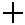 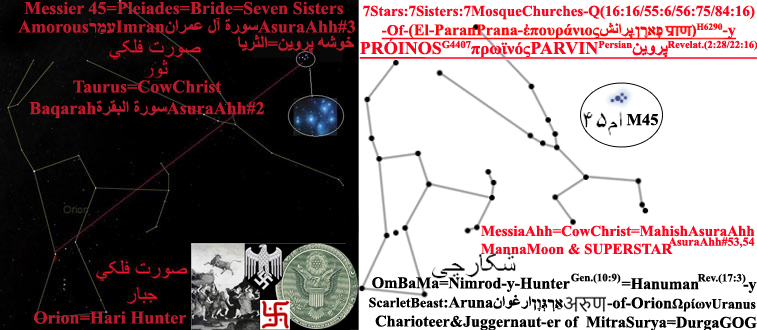 279
MannaMinistry of “The Two Witnesses: Revelation11”, “Eldad-Medad: Numbers11”, “Measuring Witness: Zechariah2 & Isiah19” and from GHalbyGHoran {“Companions of the Inscription-
أَصْحَابَ الرَّقِيمِ  of (18:9) and Poor People-مَسَاكِينَ, The Boy-غُلَامُ & The Two Orphan Boys-غُلَامَيْنِ يَتِيمَيْنِ of (18:60-82)”}  and also  {“Creature of the Earth  or  Dabbat Al-Ard - دَابَّةُ الْأَرْضِ : (27:82) & (34:14)”}
.
Genesis 11 and Q(2:102): The TowerWell of Babylon and Language
And so Once 3-TheJizya Is AbolishTerminateEliminate it Means that Amnesia-ed HadesNight of MokshaSuck-ed-Ego in Hamoon-y-DeathDrought is FinishedRev.(20:14) & Beyond the Adon-LAdonH113,H134لَّدُنْלַֽאדֹנִ֗-أَدَانَQ(11:1)DinH1777الدِّينِדִּיןQ(1:4)-y-DayDoorDisk or CharcoalJohn(21:9)-y-FireWallAhhZechariAhh(2:5)-of-EySaAhh-y-FurnaceTanurתַּנּוּרالتَّنُّورُQ(11:40/23:27) there is No Need for Jizya-y-TearTax Anymore; Because Behind&Beyond the BurnAhhing-BarzakhبَرْزَخٌQ(23:100/25:53/55:20)=BurnAhh-ing-BibleBarrierBOULDER is Night&Jizya-Free EdenDayGenesis(1:14,15,16) Of Allahاللهאֱל֫וֹהַּ-y SalaamSunSourceGenesis(1:14,15,16) Who (((RULES:REIGNS=MASHALA.P.H4910مَسْؤُول-مَشْعَلמָשַׁל-AhhGenesis(1:16,18)-TruthTorches=LOVESLIVES= -OR-=EYZADיִשַׁ֗יیسἸησایزدQ(2X18:1)-ES))) Over The [[[أُقْسِمُ بِمَوَاقِعِ النُّجُومِSeven-StarsAkhtarsAxtarsAvesta-Eng.G792اخترἀστήρ-بِالنَّجْمِ هُمْ يَهْتَدُونَRev.(14:14)-Q(16:16/56:75)-Gen.(1:14-18) =ThirdTemple=StraightlyErected-RAQIAH7549רָקִ֫יעַرَقٍّ مَّنشُورٍGen.(1:6,14,15,17)Q(52:3)YAREKH3409یراقיָרֵךExod.(25:31)TrunkPENأَصْلُهَاQ(14:24)=(CallKaleóGHalقالGalGalH1535הגַּלְגַּל-قُل قُل)-ing-GHALAMOS G2563ΚάλαμοςالْقَلَمِAsuraAhh#68=(ZamarMizmorH4210/H2156,67מִזְמוֹר.زُمَرًا من مِزْمار.זְמוֹרָהQ(39:73)PsalmSing)-ingAsuraAhh#39-(KELKکِلکAhhNeyPipeFluteFirmamentFinger-Of-GOD)Q(68:1)=KELK-Of-Master-HafezAhh’s-Poem/PEN=Heavenly-Holy-Hoop-Of-Seven-Skies=ChristKarim-y-VineyardJohn15=Melchizedek.مَقْعَدِ صِدْقٍ Q(54:55)-y-MolkAhh:CowmmandCenterمَمْلَكَةמַמְלָכוּתالْمُلْكُAhhAsuraAhh#67=(Zulדִּי-GHarnaynקָ֫רֶןκέραςذِي الْقَرْنَيْنِAhh)’s-(JachinYakinH3199יָכִ֔ין1Kings(7:21):(Ma)Knoonכְּתַבكِتَابٍ مَّكْنُونٍQ(56:78)-FirmlyFixed)-y-(RightHandHOLDAhh:TopCorneaHORN)Rev.(1:16).]]]”}End-of-HoneyHadith. And so that is How {“ElShaddaiשָׁדַ'ד-بَأْسٌ شَدِيدٌBoazבֹּ֫עַז 1Ki.(7:21),2Ch.(3:17)-Q(57:25)=Q(18:2))HORNقَرْنקָ֫רֶןκέραςيُسَبِّحُ الرَّعْدُ بِحَمْدِهِRa'adרָעדROD-AhhhhThunderboltOf-Q(♥13:13♥)Micah(4:13)-Q(18:83)-1Kin.(22:11)-2Ch.(18:10)”} will Kill the PingalaPig=Baracky-BowEzek.(39:3)=AnuHanumany-YaʾjūjيأجوجJawArcEzek.(38:4) Jer.(49:35)    + CROSS-ed-By 13Maʾjūjمأجوج-y-ArrowsEzek.(39:3) of SatanGOG which Together Resemble the BowShiled  and  Club of 
Orion-y-Juggernaut=CanaaniteCarrier-of-ShivaZeus . 
One WordWay that Tarshish Merchants &EySsRaEl-y
Apostles of EySaAhh-y-(AdonEySlamالدِّينَ الْإِسْلَام)Q(3:19)
Used to PoeticallyPortraying  the RuachRedemption of
SevenStarأُقْسِمُ بِمَوَاقِعِ النُّجُومِy-ChurchMosquesQ(16:16/56:75)
by MessiaAhhnic MannaMoon, has been to Utilize the 
Resemblance of Logos-y-LoveStory-of-Salvation with
worldly constellation of Taurus on Surface Earth. 
Whoever is Not Taken to BismillAhhyBack of Husband 
-y-MannaMoon as His AmorousHoneyAhh that Goes
with Him to 12 HoneyMoon-y-Fruitings:Flyings:STAR
-y-Swirlingوَالنَّجْمُ وَالشَّجَرُ يَسْجُدَانِRev.(22:2)=Q(55:6):AstralHoly
Hooping:Praise&Prostration-Producing AhhroundAhh
AllAhh, then they will be Taken as  Leftover Losers by 
Orion-y Hunter=Hari Nimrod. That is Why History has 
been PoeticallyProphetically Portrayed as War between 
Genuine Love of Logos-y-LambLamp Who Loves to
“Babylonian Sorcery” , “Post Flood Perversion” , “TowerWell of Babel” , “Gog&Magog”  based on [Q(2:102) & Genesis11] and their Complementary Verses  :
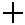 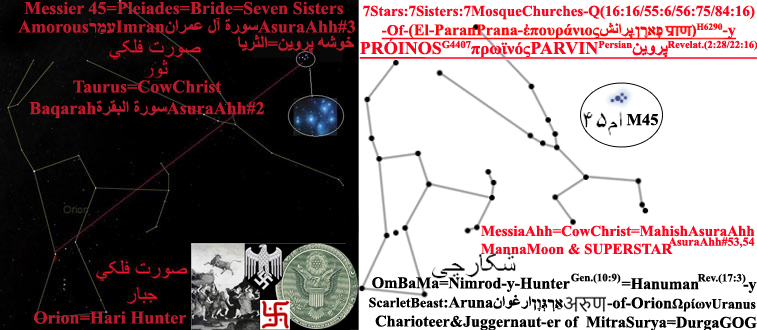 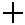 280
MannaMinistry of “The Two Witnesses: Revelation11”, “Eldad-Medad: Numbers11”, “Measuring Witness: Zechariah2 & Isiah19” and from GHalbyGHoran {“Companions of the Inscription-
أَصْحَابَ الرَّقِيمِ  of (18:9) and Poor People-مَسَاكِينَ, The Boy-غُلَامُ & The Two Orphan Boys-غُلَامَيْنِ يَتِيمَيْنِ of (18:60-82)”}  and also  {“Creature of the Earth  or  Dabbat Al-Ard - دَابَّةُ الْأَرْضِ : (27:82) & (34:14)”}
.
Genesis 11 and Q(2:102): The TowerWell of Babylon and Language
Save Versus LGBT-Love of Hari Hunter=Orion-y NimrodGen(10:9). Let us Take a LoveLook at Promise of Precisely-Calculatedالشَّمْسُ وَالْقَمَرُ بِحُسْبَانٍAlignment of MessiaAhh&GODQ(55:5) or SoularLunar-Eclipsed LineUppppQ(55:5) of TrunkPENأَصْلُهَا ثَابِتٌQ(14:24)RAQIAH7549רָקִ֫יעַرَقٍّ مَّنشُورٍGenesis(1:6,14,15,17)-Q(52:3)GHALAMOSG2563ΚάλαμοςالْقَلَمِAsuraAhh#68-KELKکِلکAhh of TreeOfLife that Moon-Mouth-es = {“Revelation(2:26) And he who Overcomes [the BuddhicBrutalities and HariHatred and Evil Inclusivity&Indifference of Orion-y-BlackHole and Reptilian Coldness of AnakimNukeNeck-y-NuclearWinter and Nirvanic Numbnessفتنة المسيح الدجال of Pinocchio-y PleasureParksBurningMans of LSD-ized-Donkeys and TrenchTyranniesQ(85:4) and AkkabishH5908الْعَنكَبُوتِעַכָּבִישׁ-y-SpiderwebsQ(29:41)-AsuraAhh#29 of TaoistTarantulas and Remains a Loving Human] and Keeps my [Victorious] WorksPillarsEng.ἔργονG2041ارکان to the EndAhh, I will Give him Authority over the [Naked&Amnesiaنَسِيَנָשָׁהनाशन-ed] Nations [of NaziEagleآغلἀγέληעֵ֫גֶלالْعِجْلَExo.(32:4):FlyingGoldenCalf:AmericanGod:Israeli-Messiah], Revelation(2:27) & he will Rule them=Orion-y-Orangutans=13-Oscar-y-Arrows-Of-13-Leaves-y-Barack-y-Bow with IronAhh-y-يُسَبِّحُ الرَّعْدُ بِحَمْدِهِRa'adרָעדROD-Ahhhh-Of-Q(♥13:13♥)=
(CowChristTAURUS’sرَأْسُ الثَّوْرROSHH7218רֹאשׁRISEN-REASON-HORN::EtherealHeadLightning=)“Revelation in One Page”=“Sunan Ibn Majah, Vol. 1, Book 36, Hadith 4075”=Genesis(3:24), Shattering them into [Dry-ed] Pieces like [(Brahminब्राह्मण-y-HumanBricks)=*(dh)ghomonŽmuniZaminZemanH2166-Per.LithuanianزمانזְמָןزمینImmediateTimeEarthكَلَّا بَلْ تُحِبُّونَ الْعَاجِلَةَQ(75:20/76:27)-y] ClayPots [from {“ברהמןBrahmanهَامَانُ.हामानQ(28:38/40:36)-ic-HamoonP.H1995הָמוֹןهامونDesert:AridFleshFieldEzekiel(39:11,15,16):ExtremeAbyssG12ἄβυσσعَبَسَQ(74:22)ApaoshaDivاپوش‌دیوAvesta-y Drought”}]. Revelation(2:28) Since Eye have Received [the Permission for Extermination of ZenZombie-Apocalypse] from My Father:CREATOR=FATERAsuraAhh#35فاطرपितृفِطْرَةPATERπατήρپدرAhh-er =FAITH-FEED-Ahh-er; and Eye=(MahishAsuraAhhमहिषासुरماه میش آسورا)-y-MountMoonBuffaloAsuraAhh#2,52,54=EySaAhh-MessiaAhhy-SUPERSTARAsuraAhh#53 will Give to him the {“(PRÓINOSG4407πρωϊνόςRev(2:28/22:16)PARVINPerپروین)-y
(ElParanPranaAhhS.H6290پرندهפָּארָןप्राणپرانشEpouranios
G2032ἐπουράνιοςNum.(13:3,26))=(HoveringFlyingMorning
TwilightingSUPERSTARAsuraAhh#53Q(84:18)FullMoon=FullFillFeeled
With-Dawning&Twinkling-(7Sisters:7Stars:7Heavens:
7ChurchMosques:7DaylightsبِالشَّفَقِQ(84:16):7HolySpirits
7AstralNeighbors-Behind/Beyond-(HimDawnSelf=Al-
FalaqPluckPalagH6385,H6400,AsuraAhh#113لْفَلَقِפלק-פָלַג-פֶלַח-y
DayBREAK:ChristNOEL-yKokabH3556كَوْكَبٌכּוֹכָבQ(24:35))}”}.
And so One WordWay that Apostles of MannaMoon-y 
SUPERSTAR Who is Hiding the Seven StarAhh-s at His
BismillAhhy BackPACK , Used to Write  GospelAhhs &
FAITH-FEEDJohn(21:15,16,17) the Word-Sheep-s with Logos
-y Payloads or Prophetic Poetry about Him-NOEL-Self
& AllAhh & Seven StarAhhs, was to Call the CowChrist
as  Taurusكوكبة الثورConstellation-y-GuardianCow  of 
ThurayyaالثرياMessier45צביר כוכביםPleiades-y-7Stars 
Who Guards His Starry BrideAhh from Orion-y Nimrod
“Babylonian Sorcery” , “Post Flood Perversion” , “TowerWell of Babel” , “Gog&Magog”  based on [Q(2:102) & Genesis11] and their Complementary Verses  :
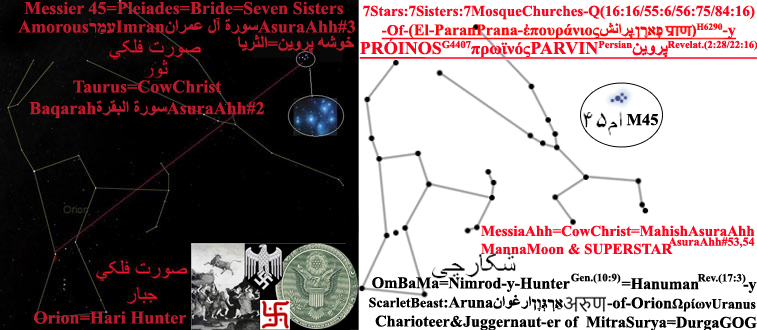 281
MannaMinistry of “The Two Witnesses: Revelation11”, “Eldad-Medad: Numbers11”, “Measuring Witness: Zechariah2 & Isiah19” and from GHalbyGHoran {“Companions of the Inscription-
أَصْحَابَ الرَّقِيمِ  of (18:9) and Poor People-مَسَاكِينَ, The Boy-غُلَامُ & The Two Orphan Boys-غُلَامَيْنِ يَتِيمَيْنِ of (18:60-82)”}  and also  {“Creature of the Earth  or  Dabbat Al-Ard - دَابَّةُ الْأَرْضِ : (27:82) & (34:14)”}
.
Genesis 11 and Q(2:102): The TowerWell of Babylon and Language
by MercyFull Means of His (أَثِيرEtherשורTAURUSرَأْسُ الثَّوْرROSHH7218רֹאשׁ)-y-[يُسَبِّحُ الرَّعْدُ بِحَمْدِهِIronRa'adרָעדROD-Ahhhh-Of-Q(♥13:13♥)] Honey Hadith of “Revelation in One Page”-Gen.(3:24). As we can See in this Parvin-y SongAhh about (PróinosG4407πρωϊνόςRev.(2:28/22:16)ParvinP.پروینEl-Paran-PranaPraveenP.S.H6290پرندهפָּארָןप्राणپرانشप्रवीणEpouraniosG2032ἐπουράνιος)-y-BackPackFlying&Fruiting-Seven-Stars=AllAhh-TAWAFطواف‎-ing-Tree=Q(55:6) of MessiaAhhnic-MannaMoonAsuraAhh#54-Or-(PRÓINOSG4407פָּארָןπρωϊνόςپروینप्राणRev(2:28/22:16))-y-SUPERSTARAsuraAhh#53-Will-Be-Explained-In-Next-Chapter., that CowChristAsuraAhh#2 has been usually Glorified Ahhlong with His HolySpirit-y-(LifeLady:AmourBrideAhh:ParvinyPartner)AsuraAhh#3 Who is DanceCircumambulation-TAWAFطواف‎-ingQ(55:6) AhhroundAhh ♥EYZADיִשַׁ֗יیسयशἸησایزدYESSEQ(2X18:1)-y-Allahاللهאֱל֫וֹהַּ♥ in Front of Her HosannAhhy HusbandAhh. As we can Hear in this Parvin-y Poem , whether we Look at  Parvinפָּארָןπρωϊνόςپروینप्राणRev.(2:28/22:16)-y-(Partner:BackPack)AngelicArrow-of-EySaAhh-y-BOWQ(♥13:13♥)ROD-Rev.(6:2/10:1)-Gen.(9:13-6) of MessiaAhhMoon as WonderFull Words that are Written by AllAhh-y SalaamSunSource in His MoonBookMountChariotIris , or we LoveLook at Zoroastrian-ZoharAhhH2096 זֹהַרزهرهVenusWife=BrightStar=Nahidناهید-آناهیتاAnahitAhh-y-Sweet-SereshtChrist=Q(55:6/16:16/56:75)=Starry-QueenCrownAhh-of-CowChristCloud=Rev.(14:14) of 12TurnAhh-ing-TUWA道טאוTAOطُوًى TurTreeTempleQ(55:6/ 20:12Ahh)=(EySaAhh-y-TsoharH6672ظهرצֹהַרAhhمظهرGenesis(6:16)=WindowEyeMouth-of-Noah’s-ArkAhh) as HolyHoop-ing HoneyAhh of BeeLiving HivemindAsuraAhh#16 , or we LoveLook at MorningMuskמוסקט.مِسْكٌQ(83:26) of (TSBIYH6643צְבִיظَبْي.زیباDan.(8:9)Songs(2:9))-y-DeerDoeأُيَّلَة سَحَرאילת השחר-Of-DawningPsalm(22:1)-AsuraAhh#113,89AdonH113,H134אדֹנִ֗DinH1777الدِّينِדִּיןQ(1:4/3:19) as BeautiFaithFull Believers of Rock-y-ReligionRegion=(YaHuYaShAhhیاهُوَالواسِعוֹשׁוּעַ.יְה-)-y-YearLoveLAW=SHINe-ing-(SANahH8141שָׁנֶהسَنَةSINaiסִינַיسَيْنَاءَसिनाईQ(23:20)SEENeenSION-ZIONAhhQ(95:2)צִיּוֹןسِينِينΣιώνH6726-G4622) of ♥Allahاللهאֱל֫וֹהַּ-y-EYZADיִשַׁ֗יیسयशἸησایزدYESSEQ(2X18:1)♥ , we are LoveLook-ing at The Same EySlamic Concept in All Three of these Christian Cases. Now that Hamas&Hezbollahy Resistance Forces of Heavenly Humanity are Under Attacks of ABuddhan’s Taoist Israel & AmericanScorpions of his White House are White Phosphor Bombing & Onslaught-ing on Civilian Muslims whose Glorious Gilt is Sending (SalahH6739,40صَلّىצָלָהSelahH5542صلاةסֶ֫לָהSaluteسَلَّסָלַלSalal Q(2:3)-Psalm(3:2))-ing-SalaamWordAhhs toWardWord ParvinPalace, let me Finish this Chapter with a Short MoonBooky-Bouquet of Parvin-y-Poetry and an Album of my Human&Brahmin-y Family and a Short&Straight-LoveLetter to EmilyAhh-y Jezebel of her LGBT-ic-BaalLord=(ArunaאַרְגְּוָןأُرْجُوَانअरुणOrionUranusRevelation(17:3)-P.A.G.S.H710)-y-Lord-of-her-Scarlet&Pink-y-Love, and Finally, a Lovely List from (N♥A♥A♥A♥RنارनरנֵרN♥O♥O♥O♥RנוּרنورQ(24:35)N-נ‬-ن-नQ(68:1))-ed-AsuraAhh-s-Of-Holy-GHoranAhh Who are Named Literally and Particularly after EySaAhh MessiaAhh HimGHoranSelf=ChristKarimy MoonBook. So let us Get to the RoseAhhy Bouquet of Parvin-y-Poetry =
“Babylonian Sorcery” , “Post Flood Perversion” , “TowerWell of Babel” , “Gog&Magog”  based on [Q(2:102) & Genesis11] and their Complementary Verses  :
282
MannaMinistry of “The Two Witnesses: Revelation11”, “Eldad-Medad: Numbers11”, “Measuring Witness: Zechariah2 & Isiah19” and from GHalbyGHoran {“Companions of the Inscription-
أَصْحَابَ الرَّقِيمِ  of (18:9) and Poor People-مَسَاكِينَ, The Boy-غُلَامُ & The Two Orphan Boys-غُلَامَيْنِ يَتِيمَيْنِ of (18:60-82)”}  and also  {“Creature of the Earth  or  Dabbat Al-Ard - دَابَّةُ الْأَرْضِ : (27:82) & (34:14)”}
283
MannaMinistry of “The Two Witnesses: Revelation11”, “Eldad-Medad: Numbers11”, “Measuring Witness: Zechariah2 & Isiah19” and from GHalbyGHoran {“Companions of the Inscription-
أَصْحَابَ الرَّقِيمِ  of (18:9) and Poor People-مَسَاكِينَ, The Boy-غُلَامُ & The Two Orphan Boys-غُلَامَيْنِ يَتِيمَيْنِ of (18:60-82)”}  and also  {“Creature of the Earth  or  Dabbat Al-Ard - دَابَّةُ الْأَرْضِ : (27:82) & (34:14)”}
†
†
284
MannaMinistry of “The Two Witnesses: Revelation11”, “Eldad-Medad: Numbers11”, “Measuring Witness: Zechariah2 & Isiah19” and from GHalbyGHoran {“Companions of the Inscription-
أَصْحَابَ الرَّقِيمِ  of (18:9) and Poor People-مَسَاكِينَ, The Boy-غُلَامُ & The Two Orphan Boys-غُلَامَيْنِ يَتِيمَيْنِ of (18:60-82)”}  and also  {“Creature of the Earth  or  Dabbat Al-Ard - دَابَّةُ الْأَرْضِ : (27:82) & (34:14)”}
285
MannaMinistry of “The Two Witnesses: Revelation11”, “Eldad-Medad: Numbers11”, “Measuring Witness: Zechariah2 & Isiah19” and from GHalbyGHoran {“Companions of the Inscription-
أَصْحَابَ الرَّقِيمِ  of (18:9) and Poor People-مَسَاكِينَ, The Boy-غُلَامُ & The Two Orphan Boys-غُلَامَيْنِ يَتِيمَيْنِ of (18:60-82)”}  and also  {“Creature of the Earth  or  Dabbat Al-Ard - دَابَّةُ الْأَرْضِ : (27:82) & (34:14)”}
286
MannaMinistry of “The Two Witnesses: Revelation11”, “Eldad-Medad: Numbers11”, “Measuring Witness: Zechariah2 & Isiah19” and from GHalbyGHoran {“Companions of the Inscription-
أَصْحَابَ الرَّقِيمِ  of (18:9) and Poor People-مَسَاكِينَ, The Boy-غُلَامُ & The Two Orphan Boys-غُلَامَيْنِ يَتِيمَيْنِ of (18:60-82)”}  and also  {“Creature of the Earth  or  Dabbat Al-Ard - دَابَّةُ الْأَرْضِ : (27:82) & (34:14)”}
287
MannaMinistry of “The Two Witnesses: Revelation11”, “Eldad-Medad: Numbers11”, “Measuring Witness: Zechariah2 & Isiah19” and from GHalbyGHoran {“Companions of the Inscription-
أَصْحَابَ الرَّقِيمِ  of (18:9) and Poor People-مَسَاكِينَ, The Boy-غُلَامُ & The Two Orphan Boys-غُلَامَيْنِ يَتِيمَيْنِ of (18:60-82)”}  and also  {“Creature of the Earth  or  Dabbat Al-Ard - دَابَّةُ الْأَرْضِ : (27:82) & (34:14)”}
288
MannaMinistry of “The Two Witnesses: Revelation11”, “Eldad-Medad: Numbers11”, “Measuring Witness: Zechariah2 & Isiah19” and from GHalbyGHoran {“Companions of the Inscription-
أَصْحَابَ الرَّقِيمِ  of (18:9) and Poor People-مَسَاكِينَ, The Boy-غُلَامُ & The Two Orphan Boys-غُلَامَيْنِ يَتِيمَيْنِ of (18:60-82)”}  and also  {“Creature of the Earth  or  Dabbat Al-Ard - دَابَّةُ الْأَرْضِ : (27:82) & (34:14)”}
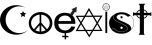 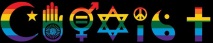 289
MannaMinistry of “The Two Witnesses: Revelation11”, “Eldad-Medad: Numbers11”, “Measuring Witness: Zechariah2 & Isiah19” and from GHalbyGHoran {“Companions of the Inscription-
أَصْحَابَ الرَّقِيمِ  of (18:9) and Poor People-مَسَاكِينَ, The Boy-غُلَامُ & The Two Orphan Boys-غُلَامَيْنِ يَتِيمَيْنِ of (18:60-82)”}  and also  {“Creature of the Earth  or  Dabbat Al-Ard - دَابَّةُ الْأَرْضِ : (27:82) & (34:14)”}
290
MannaMinistry of “The Two Witnesses: Revelation11”, “Eldad-Medad: Numbers11”, “Measuring Witness: Zechariah2 & Isiah19” and from GHalbyGHoran {“Companions of the Inscription-
أَصْحَابَ الرَّقِيمِ  of (18:9) and Poor People-مَسَاكِينَ, The Boy-غُلَامُ & The Two Orphan Boys-غُلَامَيْنِ يَتِيمَيْنِ of (18:60-82)”}  and also  {“Creature of the Earth  or  Dabbat Al-Ard - دَابَّةُ الْأَرْضِ : (27:82) & (34:14)”}
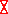 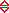 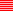 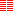 291
MannaMinistry of “The Two Witnesses: Revelation11”, “Eldad-Medad: Numbers11”, “Measuring Witness: Zechariah2 & Isiah19” and from GHalbyGHoran {“Companions of the Inscription-
أَصْحَابَ الرَّقِيمِ  of (18:9) and Poor People-مَسَاكِينَ, The Boy-غُلَامُ & The Two Orphan Boys-غُلَامَيْنِ يَتِيمَيْنِ of (18:60-82)”}  and also  {“Creature of the Earth  or  Dabbat Al-Ard - دَابَّةُ الْأَرْضِ : (27:82) & (34:14)”}
292
MannaMinistry of “The Two Witnesses: Revelation11”, “Eldad-Medad: Numbers11”, “Measuring Witness: Zechariah2 & Isiah19” and from GHalbyGHoran {“Companions of the Inscription-
أَصْحَابَ الرَّقِيمِ  of (18:9) and Poor People-مَسَاكِينَ, The Boy-غُلَامُ & The Two Orphan Boys-غُلَامَيْنِ يَتِيمَيْنِ of (18:60-82)”}  and also  {“Creature of the Earth  or  Dabbat Al-Ard - دَابَّةُ الْأَرْضِ : (27:82) & (34:14)”}
293
MannaMinistry of “The Two Witnesses: Revelation11”, “Eldad-Medad: Numbers11”, “Measuring Witness: Zechariah2 & Isiah19” and from GHalbyGHoran {“Companions of the Inscription-
أَصْحَابَ الرَّقِيمِ  of (18:9) and Poor People-مَسَاكِينَ, The Boy-غُلَامُ & The Two Orphan Boys-غُلَامَيْنِ يَتِيمَيْنِ of (18:60-82)”}  and also  {“Creature of the Earth  or  Dabbat Al-Ard - دَابَّةُ الْأَرْضِ : (27:82) & (34:14)”}
294
MannaMinistry of “The Two Witnesses: Revelation11”, “Eldad-Medad: Numbers11”, “Measuring Witness: Zechariah2 & Isiah19” and from GHalbyGHoran {“Companions of the Inscription-
أَصْحَابَ الرَّقِيمِ  of (18:9) and Poor People-مَسَاكِينَ, The Boy-غُلَامُ & The Two Orphan Boys-غُلَامَيْنِ يَتِيمَيْنِ of (18:60-82)”}  and also  {“Creature of the Earth  or  Dabbat Al-Ard - دَابَّةُ الْأَرْضِ : (27:82) & (34:14)”}
295
MannaMinistry of “The Two Witnesses: Revelation11”, “Eldad-Medad: Numbers11”, “Measuring Witness: Zechariah2 & Isiah19” and from GHalbyGHoran {“Companions of the Inscription-
أَصْحَابَ الرَّقِيمِ  of (18:9) and Poor People-مَسَاكِينَ, The Boy-غُلَامُ & The Two Orphan Boys-غُلَامَيْنِ يَتِيمَيْنِ of (18:60-82)”}  and also  {“Creature of the Earth  or  Dabbat Al-Ard - دَابَّةُ الْأَرْضِ : (27:82) & (34:14)”}
296
MannaMinistry of “The Two Witnesses: Revelation11”, “Eldad-Medad: Numbers11”, “Measuring Witness: Zechariah2 & Isiah19” and from GHalbyGHoran {“Companions of the Inscription-
أَصْحَابَ الرَّقِيمِ  of (18:9) and Poor People-مَسَاكِينَ, The Boy-غُلَامُ & The Two Orphan Boys-غُلَامَيْنِ يَتِيمَيْنِ of (18:60-82)”}  and also  {“Creature of the Earth  or  Dabbat Al-Ard - دَابَّةُ الْأَرْضِ : (27:82) & (34:14)”}
297
MannaMinistry of “The Two Witnesses: Revelation11”, “Eldad-Medad: Numbers11”, “Measuring Witness: Zechariah2 & Isiah19” and from GHalbyGHoran {“Companions of the Inscription-
أَصْحَابَ الرَّقِيمِ  of (18:9) and Poor People-مَسَاكِينَ, The Boy-غُلَامُ & The Two Orphan Boys-غُلَامَيْنِ يَتِيمَيْنِ of (18:60-82)”}  and also  {“Creature of the Earth  or  Dabbat Al-Ard - دَابَّةُ الْأَرْضِ : (27:82) & (34:14)”}
. (BOAZבֹּ֫עַזبَأْسٌ)-y
(Hornقَرْنקָ֫רֶןCornea:Kotheret
قِدْرכֹּתֶרֶת-قُدُورٍ رَّاسِيَاتٍ)
(DayGen.(1:16)
Heaven
Meaning)
from
First:Prótos
toRev.(1:11)
Eschaton:
Last
.جَنَّاتٍ تَجْرِي مِن تَحْتِهَا الْأَنْهَارُ=
مِسْكٌ.خِتَامُهُ
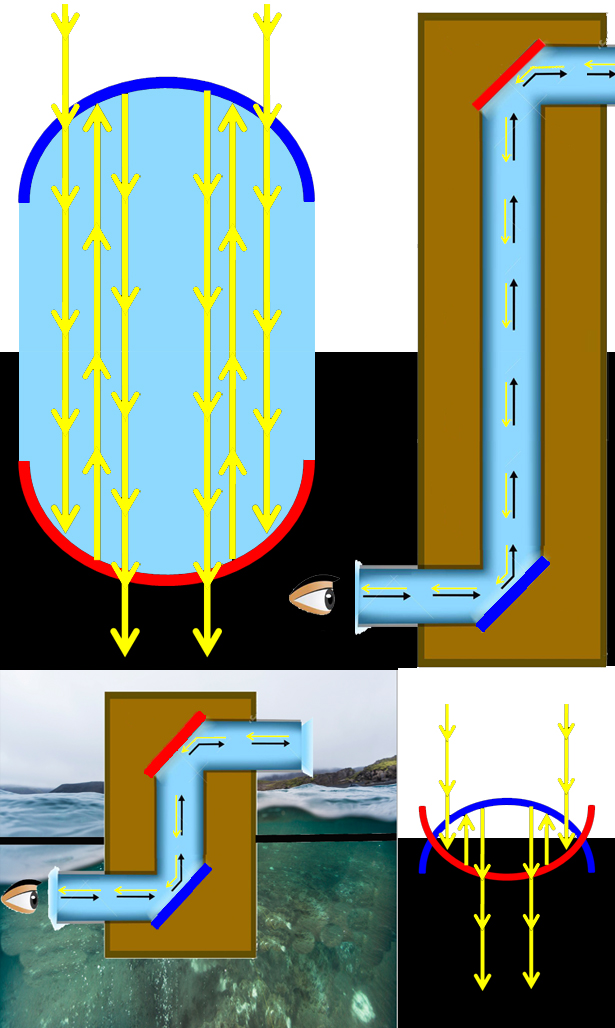 ChristColumn-Of-Creation
1 1    2   3
بِغَيْرِ عَمَدٍ تَرَوْنَهَا=1Kings(7:6)-Genesis(6:15)-Q(13:2)
(NightGen.(1:16)
Hell:Letter)
from
Alphaאαآ
toRev.(1:11)
ΩOmmmegaعمقעָמַקॐ
ElongateAble Portal-PERISCOPE-Porch of 50 CubitAhh
10 (RavanaAhh-y-Heads=Bases&Lavers)1Kings(7:27,38)
SUNLovePower لَا قُوَّةَ إِلَّا بِاللَّـهِ
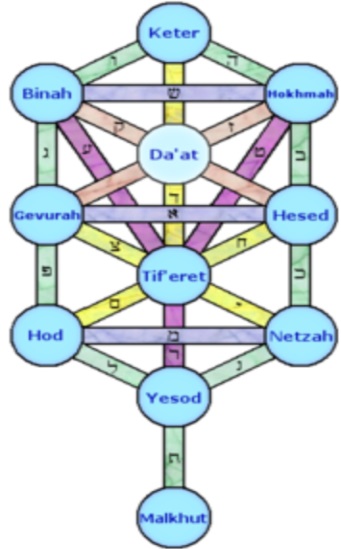 (YACHINיָכִ֔יןمَكَّنِّي)-y
(Hornقَرْنקָ֫רֶןCornea:Kotheret
כֹּתֶרֶתقِدْر-قُدُورٍ رَّاسِيَاتٍ)
قُدْرَة
كُن فَيَكُونُ
بَأْسٌ شَدِيدٌ
2
حِكْمَة
بَيّنَة
دَعْوَة
2
حَسَدَة
جَبْرِيَّة
غِيرَة
1
تَوْفِير
1
2
نُسْخَة
2
هِدَايَة
3
نَصِيحَة
DamCUP
MoonARC
3
وِسَادَة
BowFloor
Cushion
Eschaton
Foundation
MoltenSea:GlassMirror:LampLens:LakeLokaلُجَّةً1King(7:23)Q(27:44/24:35)-Rev(4:6) of 5CubitAhh, ElongateAble to 50Ahh
3
مَلَكُوت
298
MannaMinistry of “The Two Witnesses: Revelation11”, “Eldad-Medad: Numbers11”, “Measuring Witness: Zechariah2 & Isiah19” and from GHalbyGHoran {“Companions of the Inscription-
أَصْحَابَ الرَّقِيمِ  of (18:9) and Poor People-مَسَاكِينَ, The Boy-غُلَامُ & The Two Orphan Boys-غُلَامَيْنِ يَتِيمَيْنِ of (18:60-82)”}  and also  {“Creature of the Earth  or  Dabbat Al-Ard - دَابَّةُ الْأَرْضِ : (27:82) & (34:14)”}
. (BOAZבֹּ֫עַזبَأْسٌ)-y
(Hornقَرْنקָ֫רֶןCornea:Kotheret
قِدْرכֹּתֶרֶת-قُدُورٍ رَّاسِيَاتٍ)
(DayGen.(1:16)
Heaven
Meaning)
from
First:Prótos
toRev.(1:11)
Eschaton:
Last
.جَنَّاتٍ تَجْرِي مِن تَحْتِهَا الْأَنْهَارُ=
مِسْكٌ.خِتَامُهُ
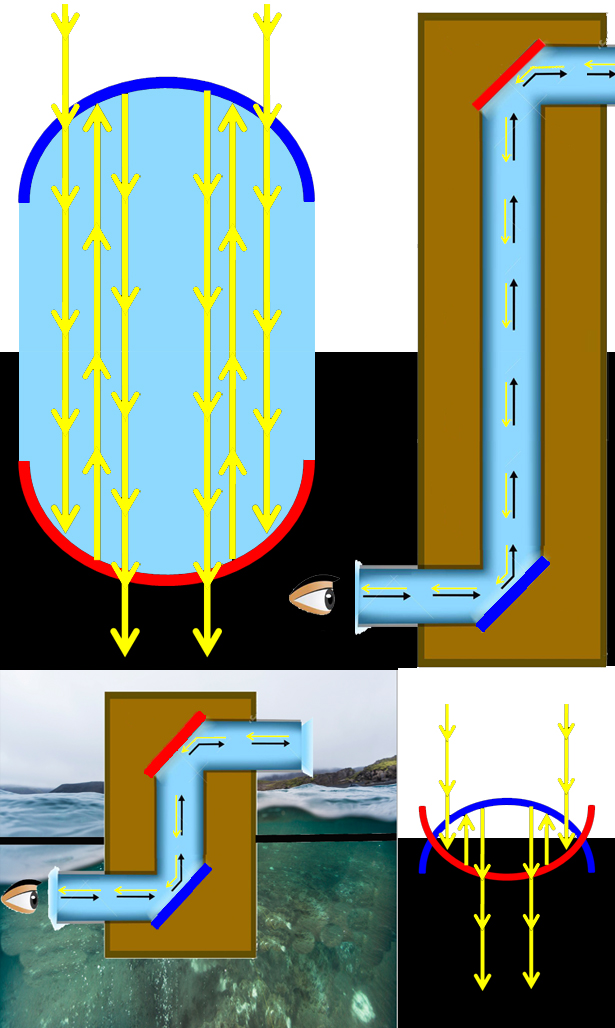 ChristColumn-Of-Creation
1 1    2   3
بِغَيْرِ عَمَدٍ تَرَوْنَهَا=1Kings(7:6)-Genesis(6:15)-Q(13:2)
(NightGen.(1:16)
Hell:Letter)
from
Alphaאαآ
toRev.(1:11)
ΩOmmmegaعمقעָמַקॐ
ElongateAble Portal-PERISCOPE-Porch of 50 CubitAhh
10 (RavanaAhh-y-Heads=Bases&Lavers)1Kings(7:27,38)
SUNLovePower لَا قُوَّةَ إِلَّا بِاللَّـهِ
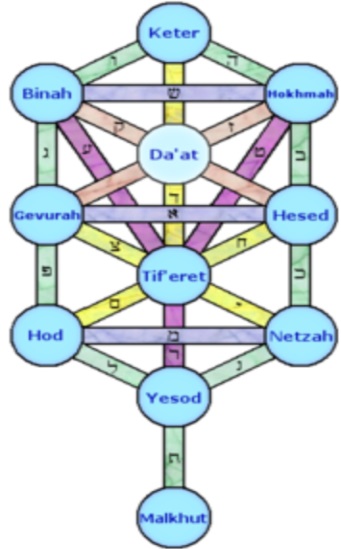 (YACHINיָכִ֔יןمَكَّنِّي)-y
(Hornقَرْنקָ֫רֶןCornea:Kotheret
כֹּתֶרֶתقِدْر-قُدُورٍ رَّاسِيَاتٍ)
قُدْرَة
كُن فَيَكُونُ
بَأْسٌ شَدِيدٌ
2
حِكْمَة
بَيّنَة
دَعْوَة
2
حَسَدَة
جَبْرِيَّة
غِيرَة
1
تَوْفِير
1
2
نُسْخَة
2
هِدَايَة
3
نَصِيحَة
DamCUP
MoonARC
3
وِسَادَة
BowFloor
Cushion
Eschaton
Foundation
MoltenSea:GlassMirror:LampLens:LakeLokaلُجَّةً1King(7:23)Q(27:44/24:35)-Rev(4:6) of 5CubitAhh, ElongateAble to 50Ahh
3
مَلَكُوت
299
MannaMinistry of “The Two Witnesses: Revelation11”, “Eldad-Medad: Numbers11”, “Measuring Witness: Zechariah2 & Isiah19” and from GHalbyGHoran {“Companions of the Inscription-
أَصْحَابَ الرَّقِيمِ  of (18:9) and Poor People-مَسَاكِينَ, The Boy-غُلَامُ & The Two Orphan Boys-غُلَامَيْنِ يَتِيمَيْنِ of (18:60-82)”}  and also  {“Creature of the Earth  or  Dabbat Al-Ard - دَابَّةُ الْأَرْضِ : (27:82) & (34:14)”}
. (BOAZבֹּ֫עַזبَأْسٌ)-y
(Hornقَرْنקָ֫רֶןCornea:Kotheret
قِدْرכֹּתֶרֶת-قُدُورٍ رَّاسِيَاتٍ)
(DayGen.(1:16)
Heaven
Meaning)
from
First:Prótos
toRev.(1:11)
Eschaton:
Last
.جَنَّاتٍ تَجْرِي مِن تَحْتِهَا الْأَنْهَارُ=
مِسْكٌ.خِتَامُهُ
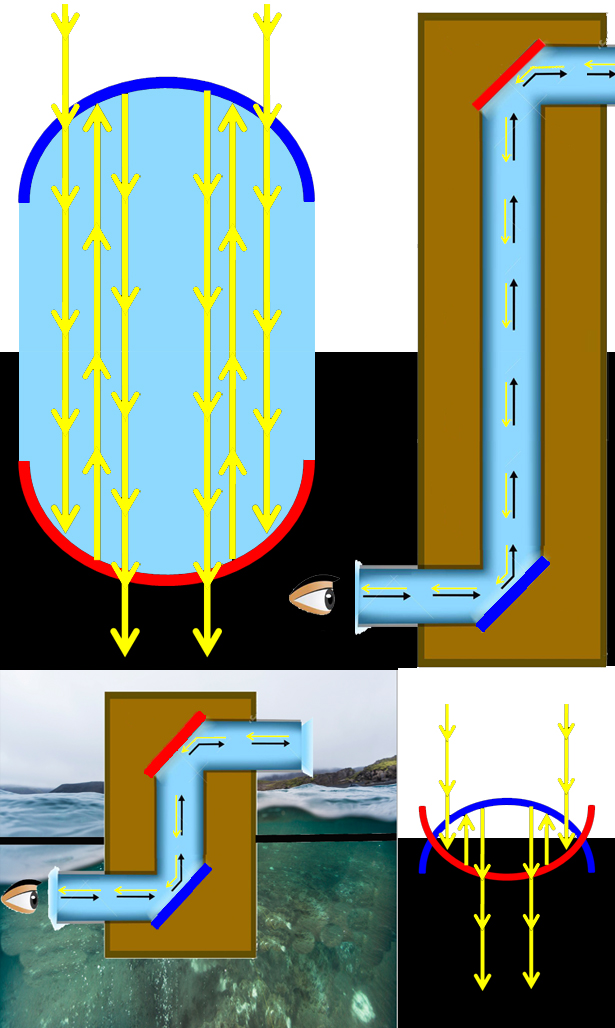 ChristColumn-Of-Creation
1 1    2   3
بِغَيْرِ عَمَدٍ تَرَوْنَهَا=1Kings(7:6)-Genesis(6:15)-Q(13:2)
(NightGen.(1:16)
Hell:Letter)
from
Alphaאαآ
toRev.(1:11)
ΩOmmmegaعمقעָמַקॐ
ElongateAble Portal-PERISCOPE-Porch of 50 CubitAhh
10 (RavanaAhh-y-Heads=Bases&Lavers)1Kings(7:27,38)
SUNLovePower لَا قُوَّةَ إِلَّا بِاللَّـهِ
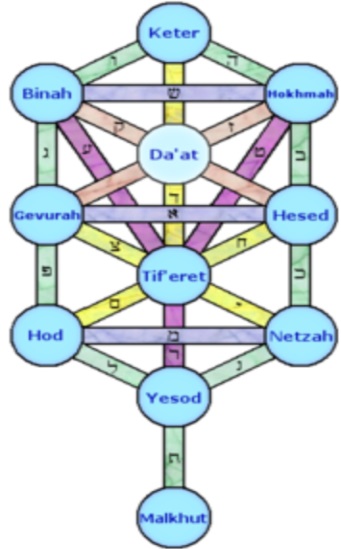 (YACHINיָכִ֔יןمَكَّنِّي)-y
(Hornقَرْنקָ֫רֶןCornea:Kotheret
כֹּתֶרֶתقِدْر-قُدُورٍ رَّاسِيَاتٍ)
قُدْرَة
كُن فَيَكُونُ
بَأْسٌ شَدِيدٌ
2
حِكْمَة
بَيّنَة
دَعْوَة
2
حَسَدَة
جَبْرِيَّة
غِيرَة
1
تَوْفِير
1
2
نُسْخَة
2
هِدَايَة
3
نَصِيحَة
DamCUP
MoonARC
3
وِسَادَة
BowFloor
Cushion
Eschaton
Foundation
MoltenSea:GlassMirror:LampLens:LakeLokaلُجَّةً1King(7:23)Q(27:44/24:35)-Rev(4:6) of 5CubitAhh, ElongateAble to 50Ahh
3
مَلَكُوت
300
MannaMinistry of “The Two Witnesses: Revelation11”, “Eldad-Medad: Numbers11”, “Measuring Witness: Zechariah2 & Isiah19” and from GHalbyGHoran {“Companions of the Inscription-
أَصْحَابَ الرَّقِيمِ  of (18:9) and Poor People-مَسَاكِينَ, The Boy-غُلَامُ & The Two Orphan Boys-غُلَامَيْنِ يَتِيمَيْنِ of (18:60-82)”}  and also  {“Creature of the Earth  or  Dabbat Al-Ard - دَابَّةُ الْأَرْضِ : (27:82) & (34:14)”}
. (BOAZבֹּ֫עַזبَأْسٌ)-y
(Hornقَرْنקָ֫רֶןCornea:Kotheret
قِدْرכֹּתֶרֶת-قُدُورٍ رَّاسِيَاتٍ)
(DayGen.(1:16)
Heaven
Meaning)
from
First:Prótos
toRev.(1:11)
Eschaton:
Last
.جَنَّاتٍ تَجْرِي مِن تَحْتِهَا الْأَنْهَارُ=
مِسْكٌ.خِتَامُهُ
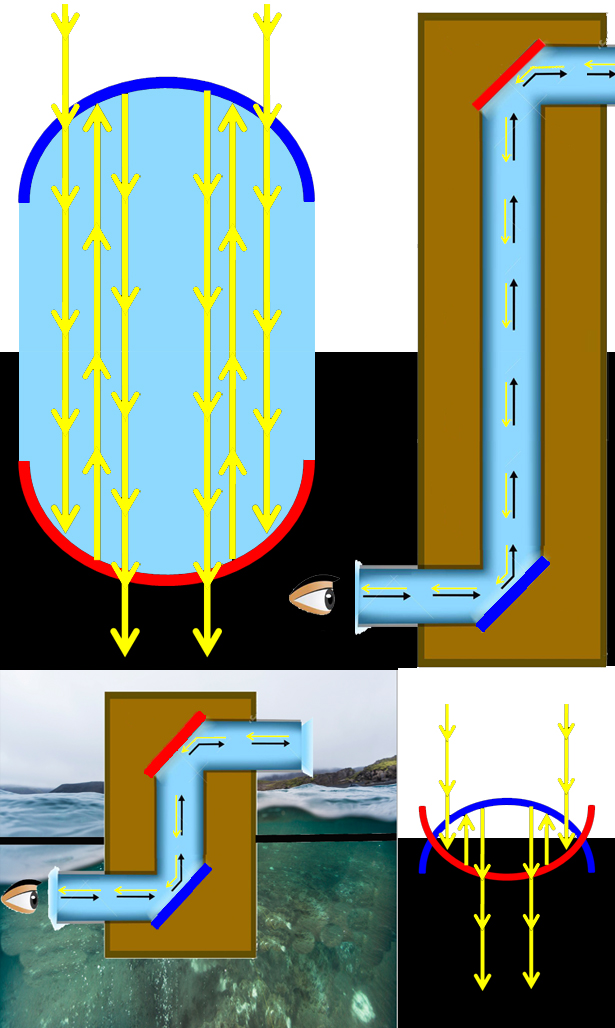 ChristColumn-Of-Creation
1 1    2   3
بِغَيْرِ عَمَدٍ تَرَوْنَهَا=1Kings(7:6)-Genesis(6:15)-Q(13:2)
(NightGen.(1:16)
Hell:Letter)
from
Alphaאαآ
toRev.(1:11)
ΩOmmmegaعمقעָמַקॐ
ElongateAble Portal-PERISCOPE-Porch of 50 CubitAhh
10 (RavanaAhh-y-Heads=Bases&Lavers)1Kings(7:27,38)
SUNLovePower لَا قُوَّةَ إِلَّا بِاللَّـهِ
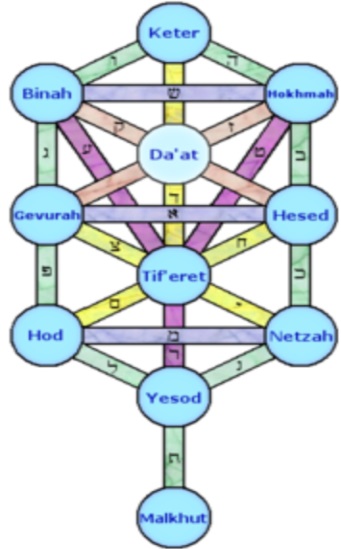 (YACHINיָכִ֔יןمَكَّنِّي)-y
(Hornقَرْنקָ֫רֶןCornea:Kotheret
כֹּתֶרֶתقِدْر-قُدُورٍ رَّاسِيَاتٍ)
قُدْرَة
كُن فَيَكُونُ
بَأْسٌ شَدِيدٌ
2
حِكْمَة
بَيّنَة
دَعْوَة
2
حَسَدَة
جَبْرِيَّة
غِيرَة
1
تَوْفِير
1
2
نُسْخَة
2
هِدَايَة
3
نَصِيحَة
DamCUP
MoonARC
3
وِسَادَة
BowFloor
Cushion
Eschaton
Foundation
MoltenSea:GlassMirror:LampLens:LakeLokaلُجَّةً1King(7:23)Q(27:44/24:35)-Rev(4:6) of 5CubitAhh, ElongateAble to 50Ahh
3
مَلَكُوت
301
MannaMinistry of “The Two Witnesses: Revelation11”, “Eldad-Medad: Numbers11”, “Measuring Witness: Zechariah2 & Isiah19” and from GHalbyGHoran {“Companions of the Inscription-
أَصْحَابَ الرَّقِيمِ  of (18:9) and Poor People-مَسَاكِينَ, The Boy-غُلَامُ & The Two Orphan Boys-غُلَامَيْنِ يَتِيمَيْنِ of (18:60-82)”}  and also  {“Creature of the Earth  or  Dabbat Al-Ard - دَابَّةُ الْأَرْضِ : (27:82) & (34:14)”}
.
=Q(27:30) بِسْمِ1 اللَّـهِ 2 الرَّحْمَـٰنِ 3 الرَّحِيمِ4  



My Dear EmilyAhhy LoveLady, this the Continuation of LoveLetter of SolomonAhh to Muslim-ed ShebaSitaAhh. Let me Cut to the Chase. Although you might be Proud of your LGBT LoveHatred=Ezek.(8:3) and you might be Proud of “Internalization of the KrishnianCommands&VainValues&EvilAttitudes of your OmmmppressorCruel-KingKong-of-Sodom&Egypt=Rev.(11:8)+Isaiah(19:4)+Q(18:79)” and you might be Proudly PrideParade-ing in streets of Sodom&Egypt under the Shaitan-ic Shadow of Dajjal-ic AntiChristTammuz-y-Pharaoh and you might be Proud of the HealthyHappyHoly3Ho Lifestyle which you have Adopted from Goliath-y YogiBhajanYour YogiGuru, HOWEVER, Firstly, I am More Proud of Loving you (HasadChasidH2623חָסִידحَسَد.غِيرَة)-ic-Call-y and Secondly, I am More Proud of Loving the Mother MosqueChurch of Believers and Bridal BodyBread of their ChristKarimy Father that you are Shamelessly Polluting with your LGBT Abomination and Hindu Hypocrisy. So as to Save both of these LoveLadies, Eye Must Follow the Logos-y LoveLaw and Give you and mySelf the “Inviting to ChristCustomTrueTradition, Enjoining GoodAraphELעֲרָפֶל-y-Beauty & Forbidding HeartOppressingWrongالأمر بالمَعْرُوف والنَهي عن المُنْكَر.يَدْعُونَ إِلَى الْخَيْرِ Q(3:104,110)”. In order to Dew this Task, Eye am Going to Use the Lower Two Sephirots of “[NetzachAhhH5329نَسَخנצח‎-نَصَح-فِيهِمَا عَيْنَانِ نَضَّاخَتَانِQ(55:66) + YahudHodAhhH1935اهْدِنَاהוֹדQ(1:6/2:2)]-y-(Continual RainWash of Headlight-ing-AdviseAhh) so that you can KippurH3722كَافُورًاכָּפַרQ(76:5)CoverCamphorWipe-Off the Sodomite Excrement, Hindu Hypocrisy & Canaanite Corruption that you have Smeared on your HeartSlate. You were the GoodNews-y HappyNest of Sabianצאבאיםالصَّابِئِينَ-ian WindSpiritAhh or Womanly WifeWindowNoseBreezeAhh::NisaNasimNashamAhhH802-&-H5395-7نَسیمנָשַׁם-النِساءנָשִׁ֑ים.أُنْثَىאִשָּׁהGenesis(2:23)-AsuraAhh#4 that HosannAhhy HandAhh of AllAhh-y POTTER has {“Nested:Imbued:Transplanted:GraftedEng. LaqachH3947לָקַחلقاحGenesis(2:21)=NasahH5375أنْشَأNashatA.PنَشْأةנָשָׂאNotionNationInitiateNest-ed”} Inside/Into me=my-SadSolidDeadDeafBlind(AmnesiaH5382נָשָׁהQ(18:57)نَسِيَनासानाह)-ed-
(NousG3563νοῦςEnoshH376-H582אֱנוֹשׁأَنِس-الْإِنسَانَQ(76:2)-EthosAdaptWall:NoseNess). Although my WomanWindow has been Opened to a Wicked Vista as Stinky as Sodomite Stench of Thyatira Theater and a Wicked Vista as Nirvanic as Nazi Amnesia of Swastika Suckers and a Wicked Vista as Horrific&شَرُّ الْبَرِيَّةHorrendousQ(98:6) as HYPOCRISY, Nevertheless, Eye am ThankFullشَاكِرًاQ(76:3) for you & TheSadTruth of your (Yogic-UnGrateFullNestCanaaniteCanyon of your KundaliniYoga=CursedCoverKippurכָּפַרكَفُورًا-Against-HeadLighting-LoveLight)Q(76:3). 
Eye am GrateFull for my EmilyAhh-y WomanWindowAhh that Showed me the Vishnu-ic Vista of the Outer CourtyardRev.(11:1). In order to Save you out the Rama RamoHole in which your Heart is OmmmPressed, Eye have to Minimalize my Egotistical Rust&Resistance so that like a Clear Mirror, Eye can Reflect to you the LoveLightAhh of AllAhh that His MessiaAhhnic MegaMIRROR Is/EyS/Yasna ReflectAhh-ing All AroundAhh the DarkRoom. Therefore this StraightenedفَأَقَامَهُWallWordجِدَارًاQ(18:7X11) on which you are Grafted must TurnAhh around its/his/my Pivotal HeelעָקֵבعَقِبGenesis(3:15)  180Degrees(18X10Two Full Palms) so that my WomanWindow would OpenAhh to ChristKarimy MoonFace, Instead of SuryaNamaskārثریا نماز کارसूर्यनमस्कार-ing-&-TurningتَعِبَתּוֹעֵבָהherBackEzek.(8:6,16)=Q(27:24) on That SoularAhh-y SalaamScreen and Instead of Looking like a LGBT Loser into the Hari HellHole of Homosexual Narcissism which Gives her  the Audacity of Bringing her False Filth and Rub it on the BeautiFaithFull Face of MosqueChurch-y BrideAhh of my EySaAhh-y FatherFeederFaitherAhhQ(18:82). It is by Means of this Turning HeelעָקֵבعَقِبGenesis(3:15) that Eye am going to ShovelOff:ShuphA.E.H7779שׁוּףشَوْفGenesis(3:15) the Hari Head of the Ancient Serpent that under the Chameleon-y CamouflageFreemasonic-Kali-Checkerboardتَلْبِسُوا-ing-The-DecreedחָקַקHaghTruthالْحَقَّ-By-Falseبِالْبَاطِلِ=Q(2:42) of Krishnian HYPOCRISYالْمُنَافِقُونَAsura#63 has Infiltrated into my ChristianMosqueChurch-y MOTHER. It is this (HasadChasidH2623חָסִידحَسَد.غِيرَة)-ic-JealousyLoveZeal&Fervor for MosqueChurchSynagogue-y MOTHER that has Gotten the YahYahיוֹחָנָןἸωάννηςيَحْيَىٰJohn-Carrying Body of ChristKarim & His Imam HUSAYN-y PomegranateGen.(♥22:13♥)=Q(♥37:107♥) to BeComeQ(41:11) RiseRoseAhh-ed:Stand-ed:CedarAhh-ed StaurotG4716-7σταυρόςSedratSederahH7713שְׂדֵרָהQ(53:14)سِدْرَةِSpineسرِدارSederA.P.H5468סֶדֶרصَدْرAhh-ed      after Their (FatalPathosPhadaG3805فِدَاءπάθοςفَوْت)Q(♥37:107♥)-y HealsGenesis(3:15)
A LoveLetter From SolomonAhh’s-(Subhan-AllAhh)-ing-StaffAhhQ(34:14) to EmilyAhh-y JezebelWitchShebaRev.(2:20-23) (and Potential Future Penitent Princess) of Thyatira Church
In HaShemהָשֵׁםبِسْمِH2044Name  Allah-الله-אֱל֫וֹהַּH433  AR-RAHMANName#1רַחֲמָנִיּוֹתالرَّحْمَـٰنِ H7362   AR-RAHIMName#2רַחוּםالرَّحِيمH7349
4
3
2
1
†
302
MannaMinistry of “The Two Witnesses: Revelation11”, “Eldad-Medad: Numbers11”, “Measuring Witness: Zechariah2 & Isiah19” and from GHalbyGHoran {“Companions of the Inscription-
أَصْحَابَ الرَّقِيمِ  of (18:9) and Poor People-مَسَاكِينَ, The Boy-غُلَامُ & The Two Orphan Boys-غُلَامَيْنِ يَتِيمَيْنِ of (18:60-82)”}  and also  {“Creature of the Earth  or  Dabbat Al-Ard - دَابَّةُ الْأَرْضِ : (27:82) & (34:14)”}
.
have Crushed&Threaded the Head of the Serpentine Hypocrisy that like a SpiderRitualRev.(11:8) NetworkסְבָךְشبکهGenesis(22:13) of Phony Lies was Gripping&Chocking the TruthFull ThroatChakraAhh of MOTHER-ChurchMosqueSynagogue. The FaithFirst Time that YahYahיוֹחָנָןἸωάννηςيَحْيَىٰJohn was LoveLeap-ed-UppppMatthew(14:1-12) it was Because of HoldAhhאָחַזخُذِ-ing-HardAhhQ(19:12) to MoonBookالْكِتَابَy-LogosLawQ(19:12) and Opposing an UnLawful MarriageMat.(14:4) between Opposite Genders, let alone Allowing the GayFilth of SameSexMarriage and SadGloom of SodomyDamage would Come into HappilyHealthily HilalهلالHallelYaHuWaAllAhh-ing HolyHoop of MOTHER-MosqueChurchSynagogue. Although Christian Community of SaskatoonCityQ(36:13/18:77)-Hadith of Najdנָגַדنجد of CrushCrashHeresHarastaحَرَسْتَاH2041הֶ֫רֶסهَرَسWatchmanIsaiah(19:18)חָרַשׁحَرَثَ-where-HeraldingضَفَاצָפָהHarbingerحارِس-Of-HarvestHOUR has Opposed your Assignment as a Sodomite Pastor that is a Healthy Indicative of how much TheyDay are FullFeel-ed with Holy Spirit-y ImmuneSystem, however, TheyDay do Not Know that your Homosexual MentalCondition and BitterFruitMatthew(7:16) is just a Surface Symptom of a much Deeper & Darker Corruption or KundaLiberated Possession. A Cursed Corrosion that Gets you & your LGBT-Partner to Go to Bare-Ass-BeachCranberryFlats of Saskatoon or to Worship Satan-&-her-Tammuz-y-HusbandEzek.(8:14) as the Famous Kirtanकीर्तन Singer of Cursed Ceremonies of Barack OmBaMa in this Saskatoon-y-SinCityقَرْيَةٍQ(18:77) where {“Instead of Having MannaMoon-ic-Feastاسْتَطْعَمَا أَهْلَهَا فَأَبَوْا أَن يُضَيِّفُوهُمَا Q(18:77)-Mat.(22:4)-With-CowChrist&MosesAhh, its Magog-y Hippies and Yogic Chimeras would Go to your Kirtan-sRev.(2:20) to Eat (PigMeat-y-BuddhaMedicineMantraQ(74:26,27)-of-(SūkaraMaddavaSans.A.P.सुकर माधवسَقَر مُدَاوَاةSaqarQ(74:26,27)SheqerH8267שֶׁקֶרMadvehH4064מַדְוֶהدَوَائيّ)”}, and then it Gets you to Come to Church of CowChristKing the day after your Kirtan Crap and HypocriticKali-Preach GospelAhh to Poor People of ThyatiraRev.(2:19). Dear Jezebel, Selling Gay-Marriage Packages of your GayGod-y-AntiChrist in ChurchMosqueAhh of my CowChristKing-y FatherFeederFaitherAhhQ(18:82) is a Behavioral Malfunction and a Demonic Dishonesty that Points to your Advanced Soma Poisoning. So many of those Yogi Chimeras of HellHole that Come to your Kirtan Performances are much Closer than you to something that can be Called “An Honest Human” because at least they are Not as Audacious as you; someone that has the Audacity to Come to ChurchMosque, while she has an ABuddhan-ic Alter&Idol at her house and every morning Practices MeditationMasturbation with her GyanMudraRev.(13:16)-y-SheshayShakhsH8344שֵׁשַׁיشیش شاخ6Horns           . Who are you Tricking & MockingIsaiah(57:4)? Like a Magog-y Millennial that is Working on AntiChristian Agenda of Unity of True&False ReligionsQ(2:42), you are Deluding yourself by Brutally-Trampling the Haghiosالْحَقَّἅγιοςחָקַק-PalaceπόλιςRev.(11:2) and by Bringing your Gentile TransJinnDart-ism into the MotherMoonBookCityקִרְיָה.أُمَّ الْقُرَىٰ.אֵםQ(6:92/42:7) Who Is/Eye
Yasna Safe-Guarding the Holy & Sacred LogosWord-s like MOTHER, Father, Family, Marriage, Honesty, KabowdکبودכָּבוֹדKarimכֶּרֶםکریم, Salaam, MuhammadAhh, MessiaAhh, ♥SALSABILسلسبيلQ(76:18)שָׁלשְׁבִילֵי♥ and Allah-الله-אֱל֫וֹהַּ. End-Time is When a Queer Canaanite of CursedKrishnaScratch Controls the ChurchMosque of ChristKarim and Sociospiritual Zeitgeist of Kundaकुण्डکندهLiniلانهलिनीληνόςMat.(21:33) KingKong Supports him/her and Humanity’s ImmuneSystem Fails to Stone that Audacious Virus or Parvatic Parasite. End-Time is Where we Reach to the Evil End of our Historical Rope that was Extended as LoveLong as AllAhh’s Patience&Leniency; and yet our Anakim-y NecksExo.(32:9)-Q(36:8) which are Shackled&Stiffenedفِي أَعْنَاقِهِمْ أَغْلَالًاQ(36:8) by Sitting-Upright-In-Meditation are Keeping our HeadsAloftفَهِيَ إِلَى الْأَذْقَانِ فَهُم مُّقْمَحُونَQ(36:8) to See the SorrowSinkHole of Hell that is LaidAhh in Front of our Pride-Parading Hubris. Canaanites whose PowerFool Juggernaut is Well-Wall-ed & Strongly-GadolMigdalمِجْدَلמִגְדָּל-ed Gen.(11:4)-Numbers(13:28)=AmericanChineseHindu-PowerPyramid-That-HateFooly-Quarrels-with-(LOVE-THE-CREATOR-&-Christ-The-LoveLambLamp). would think that their KingKong-ian Barack of Thइन्द्रتندرUnderIndra can Kill my CowChristKing-y-FatherAhhQ(18:82) and thus these Sodomite SpiderSapiens on SomaSteroid have ShameLessly-Rushed into Raping my MOTHER-ChurchMosque and Politely Desecrate the LoveLaw and HaghالْحَقَّἅγιοςחָקַקH2710-G40-Q(17:81)-y-SoularStatute that is Left from Logos-y-LilyLensAhh. My EmilyAhhy WomanWindowWife, although you & your QueerComrades & BuddhicBuilders were Well-Aware that your BuddhaBeast-ic Bubble of HomosexualHubris&Usury&Science is Going to Swallow so much of the Human Values & Nazareth-y Norms that after Swelling like a GiantBlankHole of CursedCulturalValues it will Eventually Swallow me=The-SolomonAhh-y-Staff=,
A LoveLetter From SolomonAhh’s-(Subhan-AllAhh)-ing-StaffAhhQ(34:14) to EmilyAhh-y JezebelWitchShebaRev.(2:20-23) (and Potential Future Penitent Princess) of Thyatira Church
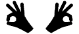 303
MannaMinistry of “The Two Witnesses: Revelation11”, “Eldad-Medad: Numbers11”, “Measuring Witness: Zechariah2 & Isiah19” and from GHalbyGHoran {“Companions of the Inscription-
أَصْحَابَ الرَّقِيمِ  of (18:9) and Poor People-مَسَاكِينَ, The Boy-غُلَامُ & The Two Orphan Boys-غُلَامَيْنِ يَتِيمَيْنِ of (18:60-82)”}  and also  {“Creature of the Earth  or  Dabbat Al-Ard - دَابَّةُ الْأَرْضِ : (27:82) & (34:14)”}
.
=The-Imam-(ZamanŽmuniZaminH2166-Per.Lithuanianزمانזְמָןزمین)-y-Time-Bomb-Of-Dabbat-Al-ArdQ(27:82/34:14/18:60-82/36:13-31)-Revelation11-Daniel8-Isaiah19-ZechariaAhh4, HOWEVER, Thanks to The Straight LoveLight of AllAhh of His LoveLambLampMelchizedek-y-Al-MulkAhh=AsuraAhh#67=PEN+Tablet, your Giant Dajjal-ic Bubble was NOT and is NOT and will NOT be able to Digest me=The-Christian-Creature-of-The-End-Time-Earth that on my Baptismal DayJune20-1/2015 you have Named as AmirSamuelBozorgmehr. The ScarletSexBeast has Swallowed the AmirSamuel-y-Carrier of Some-SolomonAhh-y-ThingQ(34:14) and Now it can NOT Digest&Dissolve this Ahh Thing inside its DarkDurgaDragonदुर्गाδράκωνدَرکדָּרַך-ic-BuddhicBelly-of-HateFool-&-Acidic-Understanding. This Ahh Thing is Straight&Hasidicحَسَدחסיד LoveLight to youGenesis(2:23), to AllAhh-«لَا يَشْكُرُ الله مَنْ لَا يَشْكُرُ النَّاسَ»Matthew(22:37-40)=HoneyHadith , to LoveLambLamp, to His AmorousLadyAhh that is Under EySlamoChristian-Phobia & Israeli Bombardment and to my AliYahAkhiAhh-y-Brother&HolyHeroHeart-Zech.(4:12)-Daniel(12:5)  and to my Muslim MOTHER&FatherQ(18:80,81) in flesh & PrayerPotion. Although Taoist&Talmud-ic DonkeysالْحِمَارِQ(62:5) of Dadhichiदधीचिدوغ چیDoughExo.(32:4)-Q(2:51) were Foolishly-Hallucinating, HateFooly-Hoping and Deva-Devilishly-Deluding themselves by Punk Prophesies of Baboonish Bhagavata, that TheyDoom can Destroy the 99thFortressWallGadarH1447גדרجِدَارًاQ(18:77)=99thRetardant&RadamH7290رَدْمًاרָדַםQ(18:95)Redeem-y-RamDamDaniel8=99thFencePartOf-WallWorded(TierEzek(8:7-10)QirH7023קִירقیر)Mat.(21:33) that is MercyFull Made to LimitBottleneckנקשKnockDownEng.NagashH5066נָגַשׁنَنقُصُهَاQ(13:41/21:44) the [TripThroposθρωποςأَطْرَافِهَاQ(13:41/21:44)-y-DarkDiameterGHatarأَقْطَارِקוטרQ(55:33)of–Earth] by MercyFull Means of my {“EySaAhh-MessiaAhh-y-FatherAhh=VritraS.वृत्र-वृत्त-y-VerticalVortexوَرْطَةEnvelopingExpanse=SambaraShambarSans.P.A.Eng.शम्बरChamberچنبرِ میناAhhCoiled-HighMountain=Periphery-Circumvent-ing-&-RobeDeChambre-ing-&-Watchtower-FlyingFortress-Matthew(21:33)::(SambarSa.सम्भारAnbarBarnA.P.Eng.أَنْبارאנבארAhh)-y-SoularStorageSAFE-of-Heavenly-SoulSeeds:: ChristKarim-y-(CovenantArkCaveکهفAsuraAhh#18::CollectingCoffinChest:TebahH8392תֵּבָהالتَّابُوتُQ(2:248)Gen.(6:14)::SheepGatheringStableOfMaleCow:EarningIranAronA.P.H727אָרוֹןالإِران) =(ChamberSambaraShambaraS.P.A.Eng.शम्बरچنبرِ میناAhhCoiled)-ed-DeerDoeHindAhhCologneContainer:ChristCastleWhose-Last-TWO-Orphan-Fawns-Are-Eldad&MedadDaniel(12:5)-Q(18:79,82)”}, HOWEVER, this SolomonAhh-y StaffAhh is Here to Deflate the Swollen Proud of Soma-Stoned Sodomites. Eye am Here to Tell to the End Time World that the same RigVeda-ic & BhagavataPurana-ic Mentality that Cowardly Calls the ChristKarim-y-(MountMoonBook::Sambaraچنبرِशम्बरChamberAhh) of CREATOR as Demon, is the same Mentality that Cowardly Calls the Hamas, IRGC & Hezbollahy Resistance Forces of Holy Humanity as ‘Terrorist’, while it Supports the Terrorist Army of Israel. Dear EmilyAhh, the Satanic Scripture that you Read Tends to Project whatever Filth is in its-Soily-SelfEarthly-EgoGorge=HellHole onto HighHoly Heaven. Truly-Balanced SpiritAhh of SABA-ian Feminine & Masculine can be Only Found in Sodomite-Stoning EySlamQ(3:19)=EySaAhhQ(3:19) or Ugly-Hating ChristCovenantQ(3:19)-John(14:6) of AllAhh and It is Exclusively this SABA-ian Soular WindAhh Who Comes from SalaamSamadالصّمَدצָמַד-y SINGULARITY that can Make MeaningFull Things as BeautiFaithFull as Family and MOTHER and Father. Although the Pagan CuntCult behind your Kundalini Yoga Accuses EySlamoChristian LoveLaw as Misogynistic, However, All of the Foolish Feminist Movements of the End Time Babel are Coming from Excessive Rubbing of the Monk-y Mind to ShivaLingam-y-Penis of Gay-Sponsoring-WhiteHouse of AnuHanuman. Cosmic Egg of your Satan-ic OmmmCult not only Hates the Feminine-SpiritAhh, but also it Hates Human-SpiritAhh and LoveLifeWho-ONLY-Exists-On-الْمُسْتَقِيمَStraightالصِّرَاطَ-Form because it is Obsessed with AinSophAur-ed-Zero, BlissFool Nirvana or MokshaSucktion into OmmmDeath. Entire RigVeda can be Summarized in One Sentence={“Extremist Expression of Agnic-HatredEzek.(8:3) Against EySaAhhy AxisAhh of LoveLordLife Who Lovingly&JusticeFully PreventAhh-s the Cosmic Egg to Collapses into OmmmDeath”}. Dear EmilyAhh, IF you Really Love your RebeccaAhh-y Neighbour Matthew(22:39), that you Negate her by Calling her your Husband, Wife, Spouse, Married Butch-or-Femme-Partner or whatever Trash Terminology that is in GayGarbageCan of LGBT Losers, Then you have to Have Strong WillPowerAhhQ(81:29) to Let her Go out of your Doom-ing-Dominance so that Both of you can HearAhh the ChristKarim-y-StraighPathAhhJohn(14:6) Who CryAhh-s LoveLoud-ly that ={“[No, Please do Not Go that Queer&Curved-Way, Here Eye=EySaAhh Am] Q(81:26)فَأَيْنَ تَذْهَبُونَ=So where are you going? [Here Is/EyS/Yesse/Yasna HosannAhhy-HighWay to Haghiosالْحَقَّἅγιοςחָקַק-PlazaAhhRev.(11:2)]. Q(81:27)إِنْ هُوَ إِلَّا ذِكْرٌ لِّلْعَالَمِينَ=Eye Am ChristKarim-y-RemembranceAhh [=(Straightly-Raised-MasculineذِكْرٌזָכָרAxisAhhH2145,42-&-Feminine-WordWayWindowGenesis(6:16)-y-MoonGate)-Of-LoveLight Who Comes from AllAhh-y-LoveLordLife] for
A LoveLetter From SolomonAhh’s-(Subhan-AllAhh)-ing-StaffAhhQ(34:14) to EmilyAhh-y JezebelWitchShebaRev.(2:20-23) (and Potential Future Penitent Princess) of Thyatira Church
304
MannaMinistry of “The Two Witnesses: Revelation11”, “Eldad-Medad: Numbers11”, “Measuring Witness: Zechariah2 & Isiah19” and from GHalbyGHoran {“Companions of the Inscription-
أَصْحَابَ الرَّقِيمِ  of (18:9) and Poor People-مَسَاكِينَ, The Boy-غُلَامُ & The Two Orphan Boys-غُلَامَيْنِ يَتِيمَيْنِ of (18:60-82)”}  and also  {“Creature of the Earth  or  Dabbat Al-Ard - دَابَّةُ الْأَرْضِ : (27:82) & (34:14)”}
.
[Both] Worlds [of Higher & Lower Cone]. Q(81:28) لِمَن شَاءَ مِنكُمْ أَن يَسْتَقِيمَFor whoever WillAhh-s among you to Take The-Straight-ChristCourseJohn(14:6)[=Yacob-y-LightLadderHairRay to MoonBook-y-MOTHER-ShipRevelation(20:12) of AllAhhy-LoveLordLife Who Is/EyS/Yesse/Yasna Embarking for Free LoveMake-ing.]. Q(♥81:29♥) وَمَا تَشَاءُونَ إِلَّا أَن يَشَاءَ اللَّـهُ رَبُّ الْعَالَمِينَ = And you do NOT WillAhh=Save-yourself EXCEPT that Allahاللهאֱל֫וֹהַּ WillAhh-s=Save-s-you=EaseAhh-sFor-you=VastAhh-sThe-EySaAhh-y-VAST-Nest-or-HeartFull-OpenNest-or-(YaHuYaShAhh-یاهُوَالواسِع-יְהוֹשׁ֫וּעַ)-y-VAST-WindowNest-or-So-That-ChristCourse-Would-BeCome-A-Choosable-(ChoiceObjectشيءAhhThing)-for-your-MentalHorizon=YashaAhhH3467,8יָשַׁעوَسِعَ كُرْسِيُّهُQ(2:255)-s=ShaahH8159שָׁעָהسَعَىAhh-s Observe-s=Regard-s=Try-s-For-you=YISHAYH3448يَشَاءיִשַׁי-YES-यश-ἵσ-یس-یز-यस-יֵשׁוּתAhhAsuraAhh#2X18-s=AshaاَشَهAhh-s::IssueاستישותAhh-sFor-you:: HistémiP.S.G2476ἵστημιهستअस्तिSATvaاستواसत्त्वSetUpShavahS.P.A.H7737שָׁוָהस्वسَوَاءِSaveAhh-sThat-Choosable-(ChoiceObjectشيءAhhThing)-for-you  [PIE-Root={{{ای ع و/س ش ز ظ ذ ث ص ض/ع ء ة د ئ ق}}}=
ThreeLetter-y-ConjugationSyntax-Of-{{{A,I,Y,V/S,Z,SH/D,E,T}}}] Because He IS The [ONLY-AshaاَشَهAhh-YashaAhh يَشَاءיִשַׁי-ing] LoveLordLifeعِشْقאֵשׂEshgh-H784 of the worlds.”}. AmenAhh. Dear EmilyAhh, Submit to this AllAhh-y WillAhh AboveAhh your Free Will to Find the LoveLightFull Freedom of a Mind-Free Determinism, like Darvish-y Determinism of a DieWing DiscipleAhh. VastenAhh your HeartAhh, Trust GOD and then Let Go of RebeccaAhh and BrigitteAhh-y BabyGirl that you have Imprisoned=Adopted in Delusional PrisonIll-Identity=Evil-EgoCage. of your Nirvanic Narcissism. Like a LGBT Loser you are living=Dying=Extravagantly-Wastingمُّسْرِفُونَ-Time=Q(2X18:19) in a Schizophrenic Sack of Contradictory Fruits& Functions&Actions; you can NOT Walk in Solidarity with Victims of Indian Residential Schools When you are a Child-Molesting Priest=Pedophile Priest=Queer Clergy whose Krishnian Conscience has NO ProblemHeartAche of Stealing the DewAhh-y Definition of the Sacred WordAhh of MOTHER from an Orphan Child. End Time is When/Where we would have a CrisisDrought of DewAhhyDefinitions and MeaningMilks; this Agagite-y Crisis is the Poisonous Result of the Introduction of BoundaryBuilt-By-Sambaraशम्बरچنبرِ Chamber Dissolving Red Pills of AntiChrist. My EmilyAhh-y WomanWindow, two Lesbians that are Eating PigMeat-Medication or BuddhaMedicine-Mantra are NOT Helping or Healing or ChristCure-ing or Truth-Therapy-ing each other or SweatSeresht-ening their Tastes When they Encourage each other to Evil and Deprive Logos-y-LoveLight&Grace from each other. By Encouraging Evil and Preventing PisonPotionFace-y-GraceChrismAhh, you are LoveLawLesslyMatthew(7:23) Doing Opposite to What you are WordAhh-ed to Dew. Not only you are Betraying to your RebeccaAhh-y NeighbourMatthew(22:39) by Calling her your Married Partner, but also you are Hating her and your MOTHER, Father, Family and Friends by Letting Go of Logos-y-RopeAhh-Of-Reason&Redemption=ChristChamber-Of-Definitions and Collapsing into Krishnian Chaos of UnderIndra and BuddhicKali-Believing that Every Ahh شيء Thing is Interiorized into your Meditating MindHole=First Protocol of Sorcery that is Sold by Haroot&Maroot in BabelPit–Q(2:102); it is known among Burning ManMagogs or Queer Mutants of YogicEgypt= ZombieZion=KundaliniCanyon as = “There Is NO Spoon”=“it is NOT the SpoonThing that bends, it is only yourSelf:Your-Brahman-ed-Atman”. Dear EmilyAhh-y Jezebel, you and RebeccaAhh are Two Millennial Magog-s     and Wasted Victims of Dracula who are Tumbling DownDoom the RamaRot-y RabbitHole of Alices in Egyptعجبian WonderlandRev.(11:8) or so called Hypnotizing Whirlpool of Dajjal-ic AntiChrist, and the Only EySaAhh-y WordWay that both of you can be Saved is to (1) Read this MedadمَدَدًاמֵידָדQ(18:109)-y MeasurementRev.(11:7) of an EyePen who has  WitnessAhh-ed the EySaAhh-y AxisAhh=ChristColumnWho-Is-Held-Upppp-By-AllAhh-&-Angels of Creation so that you can have a Judgement&Coordinate System that Takes Away your Wickedخَبِيثَةٍ&BeWitched&Whirlpool-y  Vertigoمَا لَهَا مِن قَرَارٍQ(14:26) because it is Fixed to EySaAhhy-DayDoorDisk Who Is/EyS/Yasna/Yesse  IronFirmly-Yachinمَكَّنِّيεἰκώνיָכִ֔יןAhhFIX-BASE-POSITION-ICON-edQ(18:84,95)-Colossians(1:15)-1Kings(7:21,27). to LoveLook-ing at AllAhh. (2) then you will Realize that you are NOT Flying when you are QueerCrawling like a     KundaLiberated CobraGenesis(2:19) in Streets of Sodom&EgyptRev.(11:8). (3) then after Disease Diagnosis or after you Realized that you are Falling into Eternal Sorrow, Start to Cry for the FaithFirst Time and WeepAhh like a BabyMark(10:14,15) and Wash the AdultAsh of your GayGloomy MindFoolNest and Open Upppp your Penitent Parachute and THEN Puke&Purge Out your HeavyGuru-y MercuryPoisoning of (SAGARשֶׁקֶרسَقَرSūkaraसुकरQ(74:26,27)) by Astaghfirullah-y MeansAhh of Saying=
A LoveLetter From SolomonAhh’s-(Subhan-AllAhh)-ing-StaffAhhQ(34:14) to EmilyAhh-y JezebelWitchShebaRev.(2:20-23) (and Potential Future Penitent Princess) of Thyatira Church
305
MannaMinistry of “The Two Witnesses: Revelation11”, “Eldad-Medad: Numbers11”, “Measuring Witness: Zechariah2 & Isiah19” and from GHalbyGHoran {“Companions of the Inscription-
أَصْحَابَ الرَّقِيمِ  of (18:9) and Poor People-مَسَاكِينَ, The Boy-غُلَامُ & The Two Orphan Boys-غُلَامَيْنِ يَتِيمَيْنِ of (18:60-82)”}  and also  {“Creature of the Earth  or  Dabbat Al-Ard - دَابَّةُ الْأَرْضِ : (27:82) & (34:14)”}
.
{“♥IstighfarاستغفرAstaGhfirH1613גּפֶרغَافِرِJafrالجفرAsuraAhh#40KippurH3725כֹּפֶרكَافُورًاCamphorCover-Off     Allahاللهאֱל֫וֹהַּ♥”}=I Seek [FireAhh-y] Forgiveness from AllAhh. AmenAhh. Before GOD  Justly-RevengesRomans(12:19) for Abomination that you have Done to my MOTHER=ChurchMosque and Blessed WordAhh of MOTHER and Justly-Showers you with (سیگیلסגולהSIGILسِجِّيلٍQ(11:82/15:74/105:4))-ing “Seal-Of-SolomonAhhخاتم سليمان”, EyePen am going to Give you 12 GoldenAhhGenesis(2:11,12)-y SalaamStoneAhh-s That Are Purified in ForGiveFull FireAhhعِشْقאֵשׂEshgh-H784 Of AllAhh And His ChrusousG5552,53χρυσοῦςخروشان خورشید-y-SoularChorusScreamRev.(3:18) Or His ChristKarim-y-(LiveCharcoalAhh=BurnAhh-ing-BarzakhBoulder)Revelation(3:18) has Granted me so that (1) you can CleanseAhh the QueerCrap=KrishnianكَفَرُواכֹּפֶרCoverH3724-Q(2:39,88,99)=FoolishFilm=DenialCoatOfDisbelieve that you have Rubbed on your Christian Heart-Slate; (2) you can Burn and Break Apart your (שֶׁקֶלثَقُل.آشغالESHKOLH812אֶשְׁכֹּלاِشْكال)CumbersomeScum=OmmmccupierFiller=HeavyShape-y-ShacklesQ(13:17) & Talaria-y SandalWings of KundaliniCrap that Dajjal-ic YogiBhajan has Showed you to Collect from JezebelG2403ἸεζάβελI-y-(ZobaleA.P.H348-H2083زُبَالَةזְבֻלزَبَّلَGarbageCan-DirtyDwelling)-of-Baal. My EmilyAhh-y LoveLadyRev.(3:19), you are a Heart Balloon who is Heavily Prisoned by Heavy SinBags and Eye (HasidicH2623חָסִידحَسَد.غِيرَة-ic-Call)-y HateRomans(12:9) your  .Anchorage-To-Vanity; Therefore Eye am Going to Give you a ShekinAhh-y Shock or an Anti-Barack-y {“BURAQالبُراق‎HairRay=Logos-y-Lightning=HosannAhhy HoneyHairRay= UppppLiftingسَائِقٌQ(50:21)-CamelWool of ChristKarim-y CarouselDiskCountenance”}. Instead of RecompensingRomans(12:17) the Evil that you have Done to me and AnahitAhh, i.e. Getting us to EatRevelation(2:20)  from  (SAGARשֶׁקֶרسَقَرSūkaraसुकरQ(74:26,27))-y-PigMeat-Of-HellHole  in your Satanic Kirtan&KundaliniYoga, by an Evil ResponseRomans(12:17) that in our Christian Case is Considered to be Indifference and Dark Silence and Nirvanic Negligence and Egotistical Exclusion, Eye am Going to Employ the MessiaAhhnic Method of Romans(12:20,21)Proverbs(25:21,22) = {“Romans(12:20) Therefore If thine [Jezebelian] Enemy Hunger [and like a Zombie Zero tends to Acid-Washes and Attacks to Decreed Definitions of LoveLife, then], FEED him/her [with Meaning MuskAhh that Comes from Nazareth-y-(Navel:ValveWindowGenesis(6:16)-Q(7:160):BellyButtonמוסקטمِسْكٌ.خِتَامُهُQ(83:26)Ahh) of ChristKarimy (SambaraChamberशम्बरچنبرِ میناAhh=DeerDoe-Of-DefinitionDawn) Who Gives Birth&BreathGen.(2:7) to WaterWords like MOTHER, Family, Father, Faith]; if he/she Thirst [due to Dajjal-ic Drought in Brahman-ic HamoonDesert of Dirty Dogs with Rama Rabies, then], Give him/her [HealingIsaiah(19:22)] DefinitionDrink [that you have Drank from (KawtharالْكَوْثَرَQ(108:1)EtherH833,38أَثَرِאֲשׁוּרAttarH6279עֶ֫תֶרαιθήρعطرAhh::&::HaomaHaimaG129αἷμαAhhAvestaهَئومه)-y-(HighwayמְסִלָּהمَسِيلIsaiah(19:23)Cascade:FootStep:Waterfall)
of Crying ChristKarim=Salaaming SoularSpring=Tearing TreasureTarshishTabletQ(85:22)لَوْحٍ مَّحْفُوظٍ:سَقْفًا مَّحْفُوظًاQ(21:32)Ahh Who Is/EyS/Yesse Irrigating the 12 Living Tribes Sweetly and Abundantly or (PerathH6578-G2166פְרָתΕὐφράτηςأَسْقَيْنَاكُم مَّاءً فُرَاتًا.Q(77:27/25:53/35:12)-Gen.(2:14)-Rev.(9:14/16:12)Euphrates-ly::&::TiferetH8597תִּפְאָרָהAhhQ(11:40/23:27)وَفَارَ التَّنُّورُ-lyOpen-Heartedly) with ONE WaterWord=ONE LoveLight=ONE&Singular Soular FlareAhhוְהִשְׁקָ֖ה يُسْقَىٰ بِمَاءٍ وَاحِدٍ=Q(13:4)Q(2:71/25:49/26:79). And do NOT Forget that you have been Thirstily Drinking from HimSoularSelf for four years2015-2019 as The End Time Christian CamelBombAhhالنَّاقَةِ فِتْنَةًQ(7:73,7/11:64/17:59/26:155/54:27/91:13)=Rev.(11:11-13)+Q(2X18:29)+Isaiah(19:22)]. Because in Doing so thou shalt Heap [ChristKarim-y LiveLilyLens]Coals of FireFlareAhh on his/her [Jezebelian  Hari]Head [that is Fool of Hollowकालीחָלַלخَلاء-خالیKali Emptiness]. Romans(12:21) [Do NOT Lose your Sweet SaltyTaste&SoularSeasoningMatthew(5:13) & Straight Logos-y LoveLight while you are in Boundary-Dissolved & AcidWash-ed Nest of LiberatedPhrygianفارِغ-ed &WASTED-Losersبِالْأَخْسَرِينَ أَعْمَالًاQ(18:103); Do NOT CoverOffتَلْبِسُوا الْحَقَّ بِالْبَاطِلِQ(2:42)Truth with FalsehoodFilm; Do NOT “Internalize The CursedCommands=Vishnu-ic-Vanity of Your KingKong-ianOppressorIsaiah(19:4,20)=Q(18:79)”; Do NOT COEXIST                                                      with  Existence-Hating OmmmCult of BlackHole-Build-ing HariHellions; Do NOT Buckle Under Gog-y Gravity of Is/EyS/Yesse/YasnaRev.(20:12)-Hating ZerosRev.(20:15) whose BlankHole-ic Bliss is MokshaSuction into Nirvanic Nonexistence;] Be NOT Overcomeفَلَعَلَّكَ بَاخِعٌ نَّفْسَكَ عَلَىٰ آثَارِهِمْQ(18:6) with Cold&Ugly-Indifference=Evil[VacuumQ(20:10) of DarkRoom], but overcome Cold&Ugly-Indifference=Evil[VacuumQ(20:10) of DarkRoom] with Good[&Golden& HolyأَقْدَسἀγαθόςG18 FireAhh Of ForgiveNest and each time that you see these LGBT Losers and Zero ZENChin.Jap.H6790צִןظَنًّاQ(10:36)禪 Zombies Show DoomThem the ChristKarim-y LambLamp and Tell ThemDoom that Nose-y-DarkRoom is NOT Empty to Go and Sadly Die in Cold & Lonely  Ommmblivion after many Tedious and Retard Reincarnations. Instead of Masturbating with GyanMudra Loop    of BrahmanAtman There Is/EyS/Yesse TheOTHERאַחֲרוֹןAKHERQ(2:4)الْآخِرَةِ-y-DayDoorDisk-Of-Resurrection to Make Love With.
A LoveLetter From SolomonAhh’s-(Subhan-AllAhh)-ing-StaffAhhQ(34:14) to EmilyAhh-y JezebelWitchShebaRev.(2:20-23) (and Potential Future Penitent Princess) of Thyatira Church
†
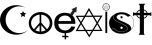 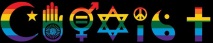 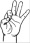 306
MannaMinistry of “The Two Witnesses: Revelation11”, “Eldad-Medad: Numbers11”, “Measuring Witness: Zechariah2 & Isiah19” and from GHalbyGHoran {“Companions of the Inscription-
أَصْحَابَ الرَّقِيمِ  of (18:9) and Poor People-مَسَاكِينَ, The Boy-غُلَامُ & The Two Orphan Boys-غُلَامَيْنِ يَتِيمَيْنِ of (18:60-82)”}  and also  {“Creature of the Earth  or  Dabbat Al-Ard - دَابَّةُ الْأَرْضِ : (27:82) & (34:14)”}
.
There Is/EyS/Yasin EySaAhh-y Believe BulbAhh of MessiaAhhnic MISBAHמּ֤יסבאחالْمِصْبَاحُQ(24:35) Who Is/EyS/Yasna ShineShalom-ing All Over the DarkRoom. ].”}. Do NOT Puke Sludge-y Sermons about Cursed Ram Dass of DyausPitaद्यौष्पितृدَيّوث پدرZeusG2203ZευςShivaS.शिवाDeviदेवدیو in ChurchMosqueWife of my EySaAhh-y FatherFaitherFeederQ(18:82). That Sacred House of Halal Honey has an AdonDinDeanQ(1:4)-y Owner, although Vatican-ian Vampires and Jesuit Jaguars of Dajjal-ic PowerPyramid are Allowing you to Do so. 
Dear EmilyAhh-y Jezebel, this Carpenter-ed Witness that “Habib the Carpenter”Q(2X18:13-31)-Rev.(11:1)-Zech.(2:2) has Made and Medad-Fully Measured is your Saving Ship; so RepentFully Hop into EySaAhh-y TurTreeTemple of LoveLordLife. In Next Chapter, Eye will Give you the Healing HosannAhhy HoneyAhh of (SophiaShaphaSpeakQ(2:255/16:69)-1Kings(7:7)שָׂפָהσοφίαشِفاهِيّG4678-H8193-H8199شِفَاءٌשְׁפָּט)-ing FireBEEالنحل الناریQ(16:68) so that you can DETOX your LGBT Leprosy, Agnic Ignition, Magog-y Malice, Acid-Bath Poisoning and (ཧཱུྂ༔HummmहूँحَمِئَةٍQ(18:86)حَمَإהָםQ(15:26)-H1990حَمِيمחָמַםQ(56:42,43,93)-H2553)-ing ENDlightment. This TruthFull Tear Of TarshishGlass or Detoxing DewAhh Of DefinitionDisk or Curing OliveOilAhh Of ChristKarimy (FirstAidKitوَكَانَ تَحْتَهُ كَنزٌTreasureTablet)Q(18:82)Zach.(4:12) that Eye have Carpentered:Mapped-From-AdonMadinAhhجَاءَ مِنْ أَقْصَى الْمَدِينَةِ-y-MoonBookCity Q(2X18:20)=Made-KnownيَعْلَمُونَQ(2X18:26)=ExtractedريقרִיקروغنZach.(4:12)&Measuredيَسْتَخْرِجَا كَنزَهُمَاQ(2X18:82)=TalkedAboutتُكَلِّمُهُمْQ(27:82), not only Belongs to YourلَّهُمَاQ(18:82) Curing or Curing of MarinAhh لَّهُمَاQ(18:82)-y PAIRوَإِذَا النُّفُوسُ زُوِّجَتْAhhQ(81:7) of AliYahAkhi or Covering the Naked-Wounds & KaliMarks on Neil&AnahitAhh لَّهُمَاQ(18:82)-John(2:6), but also It Belongs to the Entire Living Human FamilyIsaiah(19:20) who is Chocked by Toxic Fume of Falsehood that AllAhh-Alienated Aliens have Produced. If you Really Love the rest of LGBT Losers and Vacuum-ed Victims of Durga-Dragging Dracula, then you have Precious TimeSet by ComePassionate CowChristClock until the DawnAhh of EySaAhh-y-HourAhh into our Temporal Time to Save as Many LGBT Loss into Lotus-y GalileeLilithLalitaShodashi-H3915ललिताלָ֑יְלָה.اللَّيْلِ إِذَا عَسْعَسَQ(81:17)-Genesis(1:5)-Q(52:6/27:23) as PossibleAhh. AmenAhh. Lovely EmilyAhh, in these Darkest Hours of Lotus-y Lies and CursedKrishnian Crisis in GOD-Made Definitions and MercyFull MeaningMilkMusk Behind&Beyond our Lingual Bubble, do NOT Preachwhile your Fruit is Lawlessness ChristKarim, Do ChristKarim like a WarriorWomanAhh Who Deserves to Sit in AsuraAhh-y Ranking as #4 after LoveLady#3 of LambLamp-y-BookCowChrist#2 Who is OpenAhh-ed#1 by AllAhh-y Tetragrammaton Of Q(1:1)Q(27:30). If your WillAhhy WantQ(♥81:29♥) is to Change the World in Tammuz Turmoil of Barack OmBaMa, then you have to Change yourself and Turn toWardWord ChristKarim-y-TarshishGlass. You and me and AliYahAkhi can Save&RefreshAhh Many Holy&Hero Hearts with "AllAhh AKBARH3529الله اکبرכְּבָר"-ing CRYצָעַקصعقAhhhhIsaiah(19:20) who are HopeFully HilalهلالHallelYaHuWaAllAhh-ing and Writing Logos-y-LoveLegend of RuachRock-y ResistanceAhh of Human Spirit under Israeli Bombardments of Dajjal. The Unbalanced Tyranny of Terrorist Tammuz has Reached to such a TechnologicKali-(TAGHUT-TaijiChin.A.P.الطَّاغُوتِ-طاق太极تاج)Q(5:60)-Q(2:256/4:51,76/16:36/39:17/20:24,43/79:17,37)=Poled-Elam-ed-ed Level that YahudAhh-y ManKind in Palestine and Gaza can Only and Organic-Cally Throw GOD-Load-ed Words at Drones, F-35-s and Artificial Toys of Sodomite Siddhartha. Do NOT HypocriticKali Walk in SinFool Streets of Sodom&Egypt under the Shadow of Dajjal-ic Dildo & Proudly Puke about LGBT Love. Barack Hussein OmBaMa-y Dajjal has already Taken a Huge Toll on Holy Hoop of Heavenly Humanity; it isوَالسَّابِقُونَ السَّابِقُونَ Tarshish-y TimeRevelation(9:14,15,16)  to TruthFully PenPunch that Fat ABuddhan-ic Belly of HellHole’s Vacuum Cleaner to Puke Out its Victims. My  EmilyAhhy WomanWindow, not only your Sodomite Sex LifeRev.(11:8) but also your Egyptian SpiritualPracticeUnderIndra’s Kundalini Yoga-Rev.(11:8) are nothing but an End Time Series of the Catastrophic Choices and Foolish Failures; like hundreds of millions of Millennial Victims of Vishnu-ic Vacuum Cleaner11 Horned Star under Liberty Lady that is Devouring the Animal Farm by Hijacking what is Left from its Living Values:Norms:Definitions:Standards:Meanings:RuachyResources:SoularSpirits, you are a Wasted Victim of the Hippie Epidemic and Cursed Culture of HariKrishna-ing JohnLennon-s and Beatles and Pink Floyds and ….. . What Eye am Suggesting you is Not a Strange for you; RepentFully Return and Go Back to RockRuach-y Root of your Christian Family; Go Back to the Christian Believe System of your Nazareth-y GrandMOTHER that you have Shown me her picture on your neckless; Go Back to that Little ChildGirl who was Listening to BibleAhhy Stories that her Christian GrandMOTHER was Reading for her from EySaAhhy MoonBook of Is/EyS/YesseRev.(20:12). Do Not Die in Hari Hatred; you can ChooseQ(♥81:29♥) to Live & Love in "La-Ilaha-Illa Allah-لا إله إلا الله". AmenAhh.
A LoveLetter From SolomonAhh’s-(Subhan-AllAhh)-ing-StaffAhhQ(34:14) to EmilyAhh-y JezebelWitchShebaRev.(2:20-23) (and Potential Future Penitent Princess) of Thyatira Church
307
MannaMinistry of “The Two Witnesses: Revelation11”, “Eldad-Medad: Numbers11”, “Measuring Witness: Zechariah2 & Isiah19” and from GHalbyGHoran {“Companions of the Inscription-
أَصْحَابَ الرَّقِيمِ  of (18:9) and Poor People-مَسَاكِينَ, The Boy-غُلَامُ & The Two Orphan Boys-غُلَامَيْنِ يَتِيمَيْنِ of (18:60-82)”}  and also  {“Creature of the Earth  or  Dabbat Al-Ard - دَابَّةُ الْأَرْضِ : (27:82) & (34:14)”}
.
Eye finish this part of LoveLetter to you with Two WineVerses from ♥(Allahاللهאֱל֫וֹהַּ)-y-(EYZADיִשַׁ֗יیسयशἸησایزدYESSE)AsuraAhh#36=2X18♥ HEART-Ahh of EySaAhh-y MoonBook = {“Q(2X18:18X2)سُبْحَانَ الَّذِي خَلَقَ الْأَزْوَاجَ كُلَّهَا مِمَّا تُنبِتُ الْأَرْضُ وَمِنْ أَنفُسِهِمْ وَمِمَّا لَا يَعْلَمُونَ=Exalted&PeaceFully-FlyFloatThroneطَيَرَان-ing-Above-All:: "SubhanH7623σέβεσθαιG4576שָׁבַחسبحانPsalm(117:1/147:12/…) Is [Allahאֱל֫וֹהַּالله]" He Who Created=ChalaqA.P.H2505خَلَقחֵ֫לֶק-ed:Divided:OrganizedBy-Separating-Compartmentalizing [with His HeavenlyالْمُلْكُHolyHoopPENالْقَلَمِAsuraAhh#67=#68] ALL PAIRS:COUPLES[Male&Female-Left&Right-Heaven&Earth….] From What the Earth:HadesاحداثᾍδηςHell:BaguaGenesis(11:2)八卦बगीचाباغבִּקְעָה: GalileeGarden:EgyptianEnergySource:LetterLand:PotteryPit:WujiVagina無極OfGaiaGapامْرَأَةًQ(27:23) Grows [in Trippleمَوْجٌ مِّن فَوْقِهِ مَوْجٌ مِّن فَوْقِهِ سَحَابٌQ(24:40)Layersظِلٍّ ذِي ثَلَاثِ شُعَبٍ.Q(77:30)ظُلُمَاتٍ ثَلَاثٍQ(39:6)
Of-(MayaMindMirageكَسَرَابٍ بِقِيعَةٍQ(24:39):SiddimH7708سوداءשִׂדִּיםSadhuसिद्धShadow) that Through the Triplet of (NataphنُّطْفَةٍנָטַףQ(22:5)=SpermSmoke to AlaghعَلَقَةٍעלוקהQ(22:5)=Suspension to MozgheمُّضْغَةٍמַסֵּכָהQ(22:5)=MosaicMask) are Energize&Generate-ed into 23:8الْأَنْعَامِ ثَمَانِيَةَQ(39:6/6:143)AnimalisticAnimationModes:8Jinn-y-SkySacks:8釈शाक्यSakyaψυχήPsychic-Styles from Her (שֶׁקֶלثَقُل.آشغالESHKOLH812אֶשְׁכֹּלاِشْكال)ShacklingShapes-HeavyFillerFoams-Q(13:17)-Numbers(13:23)-y-River] and From themSelvesمِنْ أَنفُسِهِمْ=8X8=64Modesof I-Ching Sphere=الزَّوْجَيْنِ الذَّكَرَ وَالْأُنثَىٰ Q(75:39/39:6/6:143)=Couple-of-Amir+Emily=Amily and From that [Ahh Thing=Logos-y WineAhh=Meaning MilkMusk] which they do NOT Knowوَمِمَّا لَا يَعْلَمُونَ. [[[[whether FireAhhy LamBeeLive has WaterAhh-ed:HoneyAhh-edQ(16:68-9) into their Empty-HeartPitchers:Naked-Nataphs:Hollow-HomesHamsaPalmPots or Not. The Holy HomesHeartsVessels-of-AllAhhy-Alchemy BismillAhhy-Bayith-sH1004بُيُوتٍבּיִתQ(24:36)=Q(12X2:2X18)=SoftBreadBodies&PastyJars&GentleHeartCostrels1Kings(17:12) who are {“Cooked-In-ForGiveFull-FireAhh-Of-(LiveChristCharcoal John(21:9)::EySaAhh-y-FurnaceתַּנּוּרالتَّنُّورُQ(11:40/23:27))=Touched-By-MessiaAhhnic-FireWallAhhZechariAhh(2:5)=LeanAhhJohn(13:23)-ed-On-(BurnAhh-ing-BosomChestBush::SoularSalver:: ShiningسِينِينSinehسینهSenehصِينِيّةH5572سینیסְנֶהSeenyसिनाई)John(13:23)-Of-ChristKarim=FullFeel&FaithFeedFatherفِطْرَة-ed-With-(FireAhh-y-YasperStoneAhhQ(20:10)&BethLechemH1035 لحم.بیتבֵּית לֶחֶם-y-LivingBreadAhhJohn(6:51)-1Corinthians(10:16-17)=SoftPagePart-of-MoonBook-INSIDE-ABOVE-LiveCharcoal-y-HardCover-of-MoonBook), will BeComeQ(41:11) MiniSoftBreads=Jars-of-Flourקֶמַחقَمْح-ἄρτοςآرد1Kings(17:12,14)  that are Known as (ZamarMizmorH4210/H2156,67מִזְמוֹר.زُمَرًا من مِزْمار.זְמוֹרָהQ(39:73)PsalmSing)-ing-TypeKindGroupAsuraAhh#39. But the Other-GroupQ(39:71) are Scarlet Pottery Pastes which are Agniअग्निIgnite-ed  into StonedHeartsقَسَتْ قُلُوبُكُم مِّن بَعْدِ ذَٰلِكَ فَهِيَ كَالْحِجَارَةِ أَوْ أَشَدُّ قَسْوَةًQ(2:74)=Rock&RollingStonesMatthew(7:9) by Malicious Means of Hot&Sexy&(SomaRig-VedaसोमQ(15:27)سَمSamaelH5566סֵ֫מֶל.فِي سَمُومٍQ(56:42)-Ezek.(8:3,5)SemolH8040שְׂמֹאולالشِّمَالِ)-y Fire of BuddhaBeast=GoldenCalfEagle. Whether we are from FruitFullפְּרִיپُر or BarrenEmptyGenesis(1:11)  TypeKindGroupAsuraAhh#39 of ذُرّيّةSoulSeedزَرِعَזֶרַע-sGenesis(1:11) is something that we do NOT Knowوَمِمَّا لَا يَعْلَمُونَQ(2X18:18X2). AllAhh Knows Best. We can Live Righteously for a long time and Do Wicked Yoga, Meditation, Silent Stoniness or Sodomy and Die or we can be a Dead Yogi for a long time and then Repent for our ThamudSamadhiसमाधिثمود-ic-Sin and BeCome a Living Human, a Soft BismillAhhy BreadBody. As we Read in Ezekiel(33:12-15)={Ezek.(33:12) Therefore, thou AmirSon of man, say unto the Children of thy people, the Righteousness of the Righteous shall NOT deliver him/her in the day of his Transgression: as for the Wickedness of the Wicked [Egyptian], he/she shall NOT Fall [into SORROW] thereby in the day that he/she Turneth from his [SuryaNamaskar-ingQ(27:24)-Ezek.(8:16)-Rev.(16:12/9:11)-Q(18:90)] Wickedness; neither shall the Righteous be able to Live for his Righteousness in the day that he Sins. Ezek.(33:13) When I shall Say to the Righteous, that he/she shall Surely Live [as me and AliYahAkhi were Given GoodNews-y Revelation]; if he/she Trust to his own Righteousness, and Commit Iniquity [which in my Case was Denying & Doubting about my Deep-DMT-DreamGenesis(2:21)-y VisionWord about you, Dear EmilyAhh], all his Righteousnesses shall NOT be Remembered; but for his ill Iniquity that he/she hath Committed, he/she shall Die [in SORROW] for it. Ezek.(33:14) Again, when I Say unto the Wicked [Jezebel of Rev.(2:21,22,23)], Thou shalt Surely Die [in SORROW]; IF he/she TurnAhh from his/her [KundaliniYoga-ing] SinRev.(2:21,22,23) [and her Sodomite PornoπορνείαRev.(2:21,22,23) and Pukes Out her BuddhaMedicine Mantras], and Do that which is LoveLawFull and Right;  Ezek.(33:15) IF the Wicked Restore the Pledgeחֲבֹלتَقَبّل [which in my Christian Case is Harbinger-ing the Coming EySaAhh-y-SwordHOUR in less than 2 to 3 years], Give Again That he/she had Robbed [which in your Christian Case is Recognition of Opposite-Sex Marriage as the ONLY Acceptable Form of Marriage in our MOTHER-ChurchMosque and Apologizing from Community for Brining your QueerCurse into the MosqueChruch-y Neighborhood], Walk [in addition to Talk] in the
A LoveLetter From SolomonAhh’s-(Subhan-AllAhh)-ing-StaffAhhQ(34:14) to EmilyAhh-y JezebelWitchShebaRev.(2:20-23) (and Potential Future Penitent Princess) of Thyatira Church
308
MannaMinistry of “The Two Witnesses: Revelation11”, “Eldad-Medad: Numbers11”, “Measuring Witness: Zechariah2 & Isiah19” and from GHalbyGHoran {“Companions of the Inscription-
أَصْحَابَ الرَّقِيمِ  of (18:9) and Poor People-مَسَاكِينَ, The Boy-غُلَامُ & The Two Orphan Boys-غُلَامَيْنِ يَتِيمَيْنِ of (18:60-82)”}  and also  {“Creature of the Earth  or  Dabbat Al-Ard - دَابَّةُ الْأَرْضِ : (27:82) & (34:14)”}
.
HolySTATUTE=DecreedDEFINITION=DueLoveLAW=TrueMEANING=HolyTRUTH=HaghἅγιοςחֻקָּהالْحَقُّAhh of LoveLifeAhh [that Is/EyS/Yesse GrantAhh-ed to ManKind by {“♥Shamsشمس تبریزی-Al-HaqqahH2708חֻקּתַ֥الْحَاقَّةُHūkhtaAvestaحوختاHaghiosG40ἅγιοςRevelation(19:12)=Q(17:81)Tabrizi♥”}], Without Committing [Further] Iniquity; he/she shall surely Live, he/she shall NOT Die [in SORROW].}. AmenAhh]]]]. Q(2X18:11)=إِنَّمَا تُنذِرُ مَنِ اتَّبَعَ الذِّكْرَ وَخَشِيَ الرَّحْمَـٰنَ بِالْغَيْبِ فَبَشِّرْهُ بِمَغْفِرَةٍ وَأَجْرٍ كَرِيمٍ You can only WarnAhh one [EySlamoChristian EmilyAhh] who [LoveFearFully] Follows the ZakarH2142זָכַרالذِّكْرَQ(2X18:69)Ahh-y-MaleRemembranceAhh=LambLampRevelation(6:16) and LoveFearAhh-s the AR-RAHMANN.#1רַחֲמָנִיּוֹתالرَّحْمَـٰنِH7362THE-MOST-MERCY-FULL-ON-TOP-THRONERevelation(6:16) [Who IS/EYS/YESSE THE] UNSEEN=HIDDEN-(MANNARev.(2:17)-DISK-PUPIL-CROWNRev.(2:10)-FACE-CRUISEكُرْسِيُّKISSEH3678כִּסֵּא-PANAH-Allahפְנוּאֱל֫וֹהַּH6440,39פָנָהپناه الهی) [Behind&Beyond&AboveQ(7:143)=Exodus(33:20,21,22,23) The-Lower::Eschatonإسقط-y-One=EySaAhh-y-(HijabFaceChestBosomMouthWindowBellyButton)]. So Give him/herSodomite-EmilyAhh [& All of your Canaanite Soulmates Who MightYou do NOT Knowوَمِمَّا لَا يَعْلَمُونَ –so-do-NOT-Judge-their-Future-Choices. As you Read in Ezekiel(33:12), Some-Of-DoomThem-Might-REPENT-for-Wickednessرَشْحרִשְׁעָהرُش-that-TheyDoom-have-Received-from-ShaktiLady-of-Zach.(5:7,8)-and-Become-LoveLast-Minute-Penitents-that-are-Suggested-by-Rev.(16:9,11). AmenAhh.]  Good [GospelAhh-y] News= [TruthFull-&-TarshishGlass-y] Tidings of [a Cleansing=FireAhh-y] Forgiveness=Kippur-y-CoverOff [of LGBT Leprosy and Loser Life that was Wasted on Yoga, Meditation, Masturbation & Eating PiggyAbomination] and {“♥The Noble:CharmingKarimChromeAhhكَرِيمٍ-y-ReWardWordAhh-Of-(Leaning:Laying:Reaching: RestingJohn(13:23))-On-RawRoasting&PasteCooking&BreadMaking-[[LowerLiveCharcoalJohn(13:23)::BurnAhhingCliffκόλποςJohn(13:23)::ShiningسِينِينSinehسینهSenehصِينِيّةH5572سینیסְנֶה SeenySinaiसिनाईChestSalverSoularSalaamScreen=MoonFace=Q(20:10)+Exodus(3:2,3,4)+Deutero.(33:16)::HolyHotGinger-y-ArcShellBowIronArmorCUPקֶשֶׁתقوسRev.(6:2/10:1)-Gen.(9:13)HardCoverCrustCase كَأْسٍ مِّن مَّعِين.כּוֹסकश्यपكُوْزכּוּשׁQ(37:45/56:18/76:5)كِسَفًاQ(17:92/26:187/30:4834:9)-Of-Heavenly-OvenFurnace::BurnAhhing-BarzakhبَرْزَخٌQ(23:100/25:53/55:20)Boulder::HosannAhhyأَجْرًا حَسَنًاBrickQ(18:2/33:44):: SuperHot-WhiteYasperStoneRevelation(2:17)-Of-LeukosLuachLukeG3022-H3871λευκόςلَوْحٍ مَّحْفُوظٍלוּחQ(85:22)-y-LilyLens]]♥”}.”}. AmenAhh.

Now let me Criticise myself, Denounce my Disease of Denial, Lambaste my Evil illness & Make my Ultimate Confession before Writing the LoveLast  3 Points of this LoveLetter.

My Dear EmilyAhh-y WomanWindow, as much as Things are in Direct Contact with RavanaAhh-y RainAhh of Ruachy Revelation, everything Works Perfectly in AsuraAhh-y Bliss; however as soon as ball is in our court for Decision-Making, our Empty Ego makes Ludicrous, Absurd and FearFool Decisions. Indeed AllAhhy LoveLordLife is Lord of LoveLife. AllAhh-y CUP-Bearer Got me and my Sober&Dry Pot to BeCome Drunk with KarimChromeCharming WineWordAhh of His CowChristCUP, to the BlessFull Point that After Eye Woke up from my Deep-DMT Dream=Pottery Operation=RepelledRealityWakingState=Redeem=TardemahH8639תַּרְדֵּמָהGEN-Ahh-Nous(2:21)=RadmaA.رَدَمَYonah(1:5)=أَرْذَلِ الْعُمُرِQ(22:5) in which EmilyAhh-y VisionWordWindow was ImbuedGraftedGenesis(2:21) into my DeadWall, Eye Started ♥"All-Hymned-ὕμνοςG5215חָמַדH2530 Allah-الحَمْد لله"♥-ing and ThankFully IncenseAhh-ing for 2-3 three hoursafter my Tryptamine Trip to PotteryPit for Granting me such a Sweet and Nazareth-y HelpAhhGenesis(2:20). When AnahitAhh came home and asked about the Reason of my Happiness, Eye told her about my GoodNews-y Garland of AmilyAhh✝. She laughed and said it is Mirage because she is a Gay with LGBT Leprosy. While Eye was Super Hot with Holy HoneyAhh, Eye said “Whatever; Eye Love her; She is a Gift of GOD”. Eye was Blind&DrunkAhh with AllAhh-y LiquorLightAhh of LambLampLens-y ChristCUP and Eye was NOT Scripturally&يَبْلُغَا أَشُدَّهُمَاLogosCally-MatureQ(18:82)=OliveOilريقרִיקروغنDrainedZach.(4:12) and so Eye did NOT Know what the Hari Hell is Homosexuality. 4-5 months after that Pottery Operation and after our Divorce and after a Sailing Tripيَعْمَلُونَ فِي الْبَحْرِQ(18:89) in which my Boat was Attacked by a Deva-Devi LionFish, Eye Went and Entered to my Thyatira-y ChurchHome. About 2 months after, RebeccaAhh’s FatherAhh asked me implicitly in a coffee session after the Sermon that “What is Going on? In here [, in our Zionist LGBT-House,] you are Talking about AllAhh and GHoranAhh, but we are Christian and Gay-Friendly!! Do you Know what
A LoveLetter From SolomonAhh’s-(Subhan-AllAhh)-ing-StaffAhhQ(34:14) to EmilyAhh-y JezebelWitchShebaRev.(2:20-23) (and Potential Future Penitent Princess) of Thyatira Church
309
MannaMinistry of “The Two Witnesses: Revelation11”, “Eldad-Medad: Numbers11”, “Measuring Witness: Zechariah2 & Isiah19” and from GHalbyGHoran {“Companions of the Inscription-
أَصْحَابَ الرَّقِيمِ  of (18:9) and Poor People-مَسَاكِينَ, The Boy-غُلَامُ & The Two Orphan Boys-غُلَامَيْنِ يَتِيمَيْنِ of (18:60-82)”}  and also  {“Creature of the Earth  or  Dabbat Al-Ard - دَابَّةُ الْأَرْضِ : (27:82) & (34:14)”}
.
GHoranAhh has to Say about Gay[Filth]s?”. Eye was Hot with Holy HoneyAhh and so Eye Said “There is ONLY ONE GOD. Eye do NOT Care about Details!! [because Eye was BlindAhh-ed with Indiscriminate SoularFlareAhh & PortalPeriscope-y-Projection of ComePassionate ChromeKarimCharmingAhh. Eye was Rejoicing and Flying in Heaven while Eye was WordShip-ing AllAhh & CowChrist with my EmilyAhh-y LoveLady on Earth. All that Eye Selfishly Wanted was to Make Love with LoveLord while Eye am PrayFruit-ing with my LGBT LoveLady.]. 99% of the Issue is ONE CREATOR [& His ONE ChristCUP that is IrrigatingQ(13:4) the 12 Different & Neighboring TribesPlotsGardensFlutes-Q(13:4)=Rev.(7:4-8) with ONE-TabriziBreathyBreezeAhhy or ONE-SalaamSoularFlareAhhשְׁקָ֖ה يُسْقَىٰ بِمَاءٍ وَاحِدٍQ(13:4)-Genesis(2:6)-y-WaterWordAhhQ(13:4), Although Due to The Decreed Diversity in TypeGroupKind of the SoulSeedsGenesis(1:11) Some of DayThem are MORE FruitFullوَنُفَضِّلُ بَعْضَهَا عَلَىٰ بَعْضٍ فِي الْأُكُلِQ(13:4)=More-Hasidic-Cally-Loving-The-LoveLordLife-&-More-Hasidic-Cally-Hating-The-Hari-Hate. i.e., TheyDay Are MORE Jihady-er=Anti-Fascist-er=Anti-Buddhist-er=Anti-Nazi-er=Tastier=Mat.(5:13)  than OtherAhh-sQ(13:4). Eye must say that Eye did NOT Know These Things at that time.] and Making Love with HimHolySelf. The 1% of Details, Discrepancies and Differences are Outshined with that 99%.” The Devil=Ego is in that 1% Detail. At that time Eye was a Well-TearAhh-ed &Truth-Tamed DonkeyMark(11:2) that No One had Sat beforeMark(11:2) and so Eye was HeartFully Excited of Having a ChristKarimy Driver. At that time, Eye had NOT Read my GHoranAhh-y Driver, not even for one time. And so Eye was an “Ignorantظَلُومًا جَهُولًاTyrantOppressor”Q(33:72). Eye did NOT Know that by Stepping & Hasteningفَتَرَى الَّذِينَ فِي قُلُوبِهِم مَّرَضٌ يُسَارِعُونَ فِيهِمْQ(5:52) into a HomeChurch that due to Interiorization of Oppression and Defeat of its Immune System, it has been Turned into a Religious-looking Gay Club, Eye am TyrannicKali-Overlooking the Previous Christian ResistanceAhh of the Currently-Homosexual-Hosting Body. Eye was a Docile DonkeyMark(11:2) who was Carryingحَمَلَهَا الْإِنسَانُQ(33:72) the ChristKarimy King=TrustTarshishTablet of (LuachH3871الوح ל֫וּחַAmenAmanahH548אֲמָנָהالْأَمانة)Q(33:72); or it is Much Corrector to Say that it was ChristKarimy King Who was Putting Up With a Stinky and Illiterate Peasant like me and was GraceFully Allowing this Filthy Fool to HangAhh from His HolyHoney HairRayAhh; while He was Patiently Putting Up With my Skittish, Cantankerous and Mulish Style. At that time Eye was Scripturally PrematureQ(18:82). Although Eye was Eating Furnace Cooked BreadAhh ἄρτοςآردHalal-Fungi-Flourقَمْحקֶמַח-1Kings(17:12)=LiveCharcoal-Roasted&Detoxed-MannaMushroomMeat almost every two weeks, nevertheless, as we Read in MoonBook-y MouthRadioRock of AllAhh = {“Matthew(4:4)-Deuteronomy(8:3) [MannaMoon-ed] Man=Negative-Film-that-is-FlashFlareAhh-ed-By-LilyLensAhh shall NOT Live by [Eating Halal] BreadAhh=Alpha-to-Omega-y-(PotteryPaste:DeathDough:FleshFoam:PitcherفَخَّارِפֶּחָרPuff=Daniel(2:41)-Q(55:14))-That-Is-MercyFully-BurnAhh-ed-&-BismillAhh-ed-By-Protos-to-Eschaton-y-FireAhh-Of-FurnaceAhh-y-MISBAH=Q(24:35)+Rev.(1:11) Alone; but Man Lives by Every WoolWordAhh [=LoveLightFull WhiteVoiceAhh] that Proceeds=PortalPeriscopePorch-es=GHoranRoarAhh-s from the MouthMoon=MessiaAhhnic-RadioRock=Front FacadeVeilAhh of AllAhh.”}. And so Eye=Death=NocturnalNose Started Devouring and Reading the Logos-y LoveLetter-s of LoveLordLife that we Know Them as Abrahamic Scriptures. Eye Started Doing that Reading and Devouring AFTER Eye Realized that “There is something Wrong with me; Eye was only Eating BreadAhh but NOT Reading:Hearing the GHoranAhh-ing-(MouthAhh:FrontFaceBookAhh)”Later on Eye Found out that my Jezebel-y WomanWindow Opens to Stinky Vista of HellHole and Stench of Hypocrisy and Taoist Turds and Yogi Yeasts of Gailanic Vagina is Hitting me in my Foolish Face. At TENT Night(July 17-21, 2015) in Ness Creek Festival of Northern Magogs in Waskesiu Of Receiving Ruachy RevelationFrom-(3=MahdiAhh+MosesAhh+MessiaAhhyKhidrMouth)-Of-Q(36:14/18:77). When Eldad-y AliYahAkhi & Medad-y AmirSamuel RockFully Shook the BarrenBoulevard:AnimaMundiAxis:KundaliniColumn of (Sodom&Egypt)-y-EarthRev.(11:8) by Bursting Simultaneously into Recitation Of AsuraAhh#1=(Al-FatihahالفاتحهPathachH6605الفاتحةפָתַחAhh)Q(1:1-7)=Seven Often-Repeated Verses-Q(15:87)-سَبْعًا مِّنَ الْمَثَانِي  and then were AnswerAhh-ed Back by ComeCall To HeavenlyHOME, Eye was Shown What  was Wrong with me. As we Read before due to (1)Exposure to the Sodomite Filth in GayClub of Thyatira Theater & also (2)my previous OutOfAnimalBody-Experiencingبِشِقِّ الْأَنفُسِQ(16:6)=Ejaculating-أَثْقَالَكُمْNataphSpermSpiritحِينَ تُرِيحُونَ وَحِينَ تَسْرَحُونَ-Out-of-MozgheMask-&-Getting-Back-to-ItQ(16:6) =Sailing-in-DarkSeaGalileeJungleيَعْمَلُونَ فِي الْبَحْرِQ(18:79) 2 weeks prior to going to Ness Creek Festival of Agagite Apes, & also (3)my Cursed Poisoning by Piggy MantrasRev.(2:20) of Jezebel in her KundaliniYogaClasses&Kirtans, my Growing Christian HornDaniel(8:3) or Genesis-ing WallWordגדרجِدَارًاQ(18:77) was AboutToCollapseيَنقَضَّInto-QueerCurse=SwayedQ(18:77). When EySaAhh-y KhidrAhh Got my WallWord StraightenedקוּםفَأَقَامَهُQ(18:77), Then Growing ZerubbabelH2216ذرية البابلזְרֻבָּבֶל-زر=GoldenHoneyAhh-Carrying-PotSeed-of-BabelPit, Realized that his Atmosphere & Boundary Conditions & his Soil was Sick=إِنِّي إِذًا لَّفِي ضَلَالٍ مُّبِينٍQ(36:24); so within 2-4 months Eye Stopped Yoga Abomination and
A LoveLetter From SolomonAhh’s-(Subhan-AllAhh)-ing-StaffAhhQ(34:14) to EmilyAhh-y JezebelWitchShebaRev.(2:20-23) (and Potential Future Penitent Princess) of Thyatira Church
310
MannaMinistry of “The Two Witnesses: Revelation11”, “Eldad-Medad: Numbers11”, “Measuring Witness: Zechariah2 & Isiah19” and from GHalbyGHoran {“Companions of the Inscription-
أَصْحَابَ الرَّقِيمِ  of (18:9) and Poor People-مَسَاكِينَ, The Boy-غُلَامُ & The Two Orphan Boys-غُلَامَيْنِ يَتِيمَيْنِ of (18:60-82)”}  and also  {“Creature of the Earth  or  Dabbat Al-Ard - دَابَّةُ الْأَرْضِ : (27:82) & (34:14)”}
.
Going to Lawless GayChurch of Jezebel and Living Only on BreadMat.(4:4). Nazareth-y Nutrition-s of Eye were Changed and Eye Stepped into Mosque for the FaithFirst Time and DewAhh-y Dairy from CowChristKing was BroughtAhh into my Unhealthy Diet with TrashTrinityImpurities & PiggyPollutionsQ(2X18:23). And then Logos-ed Driver:Rider of my Adapting ETHOSطَوّعQ(3:83)ἔθοςSpiritEdition:FollowingChristianCustoms:Bridle-of-Donkey  Brought-In  (SalahH6739,40صَلّىצָלָהSelahH5542,9صلاةסֶ֫לָהSaluteسَلَّסָלַלSalalسَيْل)-ing-SailAhhs-On-PrayerMat into Purging Regimen of this FutureQ(36:26,27,28)-Rev(11:11-13) (PhadaiPathosA.G3805فِدَاءπάθοςفَوْت)Sacrificial-DonkeyHorseRam. The Devil=Ego was/is in that 1% Detail. Ignorance was Causing Suffering. The more this CompanionsOfInscriptionأَصْحَابَ الرَّقِيمِQ(18:9)-y  EarEye Heard&Read the (MouthMap:MoonBook) of LoveLordLife of Time the more this EarEye was BeComing Aware of the Horrendous Scope of Gog-ian Gargantua that Yajuj-y-AntiChrist has Dug. Most of Soulmates, including my Jezebelian WomanWindow, are Victims of Dadhichic Dracula. Under the PainFull Distillation & Purification Process of AllAhh-y Alchemy in which my LoserLead:SilentTurd:IlliterateAdamAsh:NocturnalNakedness was BeComing {“TurnedReplacedToGold:Substitutedيُبْدِلَهُمَا رَبُّهُمَا خَيْرًا مِّنْهُ زَكَاةً وَأَقْرَبَ رُحْمًاBdelliumבְּדֹלַחH914,916-edGenesis(2:12)-Q(18:81)=SpiritReplaced=Learnt&Taughtوَعَلَّمَ آدَمَ الْأَسْمَاءَ كُلَّهَاQ(2:31/ 96:4/55:4)=LANGUAGED=WordClaim-&-RepentanceUppppGradeفَتَلَقَّىٰ آدَمُ مِن رَّبِّهِ كَلِمَاتٍ فَتَابَ عَلَيْهِ-edQ(2:37)=Covered-By-FIGأَهُشُّ بِهَا-وَرَقِ الْجَنَّةِ-تُسِيمُونَFoliageQ(20:18/7:22/16:10)-Genesis(3:7)”} by MercyFull Means of {“(♥KathairóG2508ΚαθαίρωتقطیرQetorethH7004קְטֹ֫רֶתEzek(8:11)قِطْرًاQ(18:96)-عَيْنَ الْقِطْرِQ(34:12)♥)=Drainedزه آب.ذَهَبזָהָבGen.(2:11)-(MedadInkמֵידָדمِدَادًاQ(18:109)-Zecharia.(2:2)-Numbers(11:26,27):GoldenOliveOilZech.(4:12))=KarimChromeCharming-TsebaqH6648-Q(2:138)-Q(23:20)צֶבַעصَبْغSapWineAhh=Sharply-(SapphireAhhH5601صفراءסַפִּירExo.(24:10)-Isaiah(54:11)-YellowBook)-ing-(IronBlades::ZaburZebraزُبَرَ الْحَدِيدِזָבר-آتَيْنَا دَاوُودَ زَبُورًاזבורQ(17:55/4:163/21:105)+Q(3:184/16:44/26:196/35:25/54:43,52)+Q(♥18:96♥)-y-SheetsStripsPagesAngelicWingsسَفَرَةٍספר::PsalmingMusicSheets)”} that Belong to ChristClassCUP=TrustTablet=(LuachH3871الوح ל֫וּחַAl-AmanahH548אֲמָנָהالْأَمانة)Q(33:72)=PENبِالْقَلَمِGHALAMOSG2563ΚάλαμοςالْقَلَمِQ(68:1)-ed-MoonBookYasperSlate, my Evil&Ill Ego or my Dead FluteReedRev.(11:1) or my RustyPatinayOpaque&Miserlyوَمَن يَبْخَلْ فَإِنَّمَا يَبْخَلُ عَن نَّفْسِهِQ(47:38)-Mirror was Resisting:-( to YieldAhh & MirrorAhh & ReflectAhh & SingAhh to that SHEER ShekinAhhy InfluxAhh of LoveLightFull Truth=Tear=Tune; and so my VoidFool-VanityGen.(1:2) was doing Chimpanzee Tricks as to Not to SubmitAhh and BeCome a MuslimFlute. My Coward Cancer was Fighting the Christian Chemotherapy & so my Foolish Flute was Out of Tarshish-y Tune; or my Funky & FearFool Function was distinctly Off-Key or Outأي لا عقل له.وَأَهْلُ النَّارِ خَمْسَةٌ : الضَّعِيفُ الَّذِي لَا زَبْرَ لَهُ of (Logos-y-LoveLines==RockyReasoning-of-ZaburWrittenمزبور-ed-ZebraMusicSheetsRev.(11:1-14)-Q(♥18:96♥)) & so my EySaAhh-y Teacher had to Bring me in Harmony with His MessiaAhhnic-MelodyAhhChokmahالْحَكِيمِQ(36:2)-Of-Mirroring-THE-MERCY-SALAAM-SEAT-AhhQ(36:1) with an Iron Patience&PowerAhhQ(♥18:96♥).
During Early Stages of this Distillation Process in 2016, Eye had to Witness how much Fool of Filth Eye Am and What Meaning Means by Talking about WujiVagina無極VoidGen.(1:2). My Conscience Swooned Several Times by TruthFully-Facing the Sludge-y Smell of myself and my WomanWindow-y Vista to Vishnu-ic Vanity. Thanks to AllAhh, His EySaAhh-y-HandHoldبِالْعُرْوَةِ الْوُثْقَىٰMatthew(14:31)-Q(2:256)=WhiteWools of His ChristKarim-y-CarouselDisk=TabriziBreathyBreeze-y-AirVentilation of His Logos-y-Lung Held me and AliYahAkhi from Fainting and Collapsing into Hippie RatHole of CursedKrishnaScratch. A quick recap of my Skittish, Mulish and OutLoveLawFool Response to Distillation Process is as Follows. Eye had to Omit some of the Sickening Parts of my Nocturnal Nausea! Eye have Divided this Purification Process of my Sick Psyche or Abominable Ash into Three Istikharahالاستخارة‎-y Milestones in which Eye Needed to Receive YahudHeadHodosG3598-H3063/1935יהוּדהὁδόςهِدَايَة-yJohn(14:6)=Q(1:6/2:2) GuidanceAhhIstikharahالاستخارة‎ from Charming ChristKarim. By mid January 2016, my Eye was ChrismAhh-ed by Q(18:71,79) & Eye Knew that HariHunterGen.(10:9)=AnuHanuman-y CruelKingKongRev.(9:1)-Isaiah(19:4,20) of Kundalini JungleGarden of Kishkindhaकिष्किन्‍धाکس کندهBottomlessPit-of-GalileeLokaLagoonLakeتالابतालाब has been Released in 2013By-my-FallenStar-y-Death=Rev.(9:1,2)=Q(34:14/18:74) from his TrishulaSheol-y-CageHole and has been Allowed to Seize&Trample the BrahmanicHamonah=Hamoon-y-Desert=OuterPerimeter of TurTreeTemple and will Confiscate the Sufi Boats and will Turn DewThem into Jinn-Possessed Magog-s or Liberated Hippies or Abducted Apesof Bufotenin-ing Toads. And so Eye Know that my AccessAhh to BismillAhhy BreadAhh That EyS Cooked In ForGiveFull FireAhh of AllAhh, is Ended and Eye am BoatlessQ(18:71) and my Direct Contact to Charming CowmmandCenter of Melchizedek-y-MULKHolyHoopPEN-Behind&Beyond-HardCover-y-YasperSlate is Cut and Mission of AliYahAkhi&Eye to EarthEgypt will be with No Return to HeavenlyHOME until we ReachAhh to our DeathLineRev.(11:8-14). And so Because of this Finishing-of-HalalFishMeatQ(18:63)-in-MannaPotHebrews(9:4) or
A LoveLetter From SolomonAhh’s-(Subhan-AllAhh)-ing-StaffAhhQ(34:14) to EmilyAhh-y JezebelWitchShebaRev.(2:20-23) (and Potential Future Penitent Princess) of Thyatira Church
311
MannaMinistry of “The Two Witnesses: Revelation11”, “Eldad-Medad: Numbers11”, “Measuring Witness: Zechariah2 & Isiah19” and from GHalbyGHoran {“Companions of the Inscription-
أَصْحَابَ الرَّقِيمِ  of (18:9) and Poor People-مَسَاكِينَ, The Boy-غُلَامُ & The Two Orphan Boys-غُلَامَيْنِ يَتِيمَيْنِ of (18:60-82)”}  and also  {“Creature of the Earth  or  Dabbat Al-Ard - دَابَّةُ الْأَرْضِ : (27:82) & (34:14)”}
.
Deadly-Breadآردἄρτος-قَمْحקֶמַחLessness1Kings(17:12)-of-Lastلِّأَوَّلِنَا وَآخِرِنَاQ(5:114)-Two-Apostles or Boat-Lessness-y BoundaryConditionQ(18:71) of our End-Time-y Equation, Eye Contacted the MoonMouth of GODMat.(4:4)-Deut.(8:3) or MessiAhhy MotherShip of  SABAصباצָבָא-ian-MISBAH-Al-Hoda=مصباح الهدیQ(24:35)=HeadLamp of Guidance by MercyFull Means of 3-Istikharahالاستخارة‎-s in 3 Incidences that Eye Desperately Needed MoonBook-y-HeadLight due to my Little-FaithMat.(8:26)-y Lostness in my Bottomless-EgoPit. In other Words, Instead of DieWing into Kishkindha-y-DeepWatersDarkJungle by Eating MannaMoonic Mushroom=Cooked-CubensisBread, one can Set Intentions and Outsource to GHalb-y GHoranAhh Who ShineShaloms Above DarkRoom and Receives the Istikharahالاستخارة-y GuidanceAhh in the Safest WordWay that Bypass the TrishulaSheol-y Threats and PitFool Perils and Hari Hazards of Underground-y GraveYarde.g., JinnJet-ing Bears, Zeroing Leopards or Deva-Devi DevilLions or Makara-y Whales of Midbar-y-BackYard. That is Why . MuhammadAhh has Eaten The EySaAhhAsuraAhh#5 in order to Make a Halal, Sure and AsuraAhh-y HighWayWordAhhIsaiah(19:23) toWardWord MISBAH-Al-Hoda=مصباح الهدیQ(24:35). As a BabelJungle Born Baby (2013), Eye did Not Know about these Precious Things of RockRuach-y Religion of AR-RAHMAN-الرحمن and Eye was Learning these Christian Conventions=(AL-A'RAFאַרְפַּالأعرافAsuraAhh#7-Q(7:46,48)ARAPH+ELH6205עֲרָפֶל)-y-عُرْفIRFANعرفانAhh through the HardWay of Experience just as EySaAhh-y-ShamasTabrizi Throw the AsuraAhh-y Books of Master RumiAhh into BackYard-y Pool and let RumiAhh Find DayThem Intact&Dry&True without being Soaked in FalseHood those ZaburZebraAhh-y-MusicSheets-Of-AllAhh-y-IronAhh Passed the Test and Each Time that RumiAhh Used the SwordWord of SABA-ian SpiritAhh it Cut the WildBeasts of the ShadowField like soft pisses of Buddhic butter& Puffed Pots of Empty Energy. As we have ReadDaniel(8:3) before “my EyeHorn Caught a StraighteningفَأَقَامَهُQ(18:77) CordRayAhh from CharmingChristKarimy-CarouselDisk and then Came Up LastDaniel(8:3)”. Eye was a moving corpse for 30 wasted years , but my AliYahAkhi-Ahh-y BrotherAhh (Shorter EyeHorn) from Saudi ArabiaWith-Media-y-Root-Daniel(8:20) was a Living Muslim Human before Getting Entheogenic-Cally Initiated into the SaltyAcidSea. Eye was Learning these FireFull FlareAhhs from my BeautiFaithFull FatherAhhأَبُوهُمَا صَالِحًاQ(18:82) Ahhlong my GENesis-y Growth from “LowestOfAmnesia-edAgesأَرْذَلِ الْعُمُرِQ(22:5)=(ShaphalH8217أَسْفَلَ سَافِلِينَשָׁפָלQ(95:5))y-LowestOfTheLow” to my Current State. And so a month after PainFully-Leaving the HomeChurch of Thyatira that under the BuddhicBully was Wrapped in SpiderRitual Webs of Sodomy&Hypocrisy, Eye Did the First IstikharahالاستخارةAhh and Looked at MoonMouth of AllAhhMat.(4:4)-Deuter.(8:3); and guess what WordWay ShineShalom-ed upon Eye! THIS EySaAhh the First Milestone from That (YesseIsaiah(11:1)YahSeenیسYasinYasnaQ(36:1)YishayH3448יִשַׁיيَشَاء.اَشَهYashaH3467,8יָשַׁעوَسِعَShaahH8159שָׁעָהسَعَىAhh)-ing YasperStoneAhhMouthpiece Who YesAhh-ed my WillAhh-ed-DecisionQ(♥81:28,29♥) by Saying = {“Q(♥2X2:2X33♥)-From-AssuraAhh#4:NisaNasimNashamAhh:Grafted-WomanWindowBreezeنَسیمנָשַׁם-النِساءנָשִׁ֑ים.Ahh And if We had DecreedكَتَبْنَاכָּתַבMoonBook-ed upon them, "KillAhh YourSelvesاقْتُلُوا أَنفُسَكُمْ" [for Saving such a Christian LoveLady that LoveLordLife of MoonBook of Life has Gift-ed&GoodNewsAhh-ed&GospelGarlandAhh-ed you] or "Leave your [Jezebel-ed & Porno-edRev.(2:20) Thyatira=]Homesأَوِ اخْرُجُوا مِن دِيَارِكُم," they would not have Done it, except for a few of them. But if they had Done what they were Instructedيُوعَظُونَ, it would have been BetterAhh for them and a Firmer Positionوَأَشَدَّ تَثْبِيتًا [==يَبْلُغَا أَشُدَّهُمَاLogos-y-MaturityQ(18:82)=OliveOilAhh-y-Extraction-of-وَيَسْتَخْرِجَا كَنزَهُمَا CharmingChristKarimQ(18:82)-Zech(4:12)].”}. Eye Read THIS from MoonBook of LoveLife & Eye "♥All-Hymned-HumnosG5215ὕμνοςHamadH2530חָמַדAhh-ed Allahالحَمْد لله♥Q(1:2)" & while Eye was Crying after OpenAhh-ing the ChromeCreamAhh-y ArkCave of CharmingChristKarim and Receiving THIS from my/our FatherAhh-y CowmmandCenterQ(18:82) that my BrotherQ(18:82) in LoveLightFull OliveLampDaniel(12:5)-Zech.(4:12)-Rev.(11:4), Ali Yah Akhi, Called me about two minutes after Receiving the Ruachy ChrismAhh. Ali Yah Akhi did not know what was going on and so he asked me why Eye am Crying and Eye TearFully told him about what had just Happened. Eye had to Leave my Homosexual Home that was HypocriticKali-Decorated with Sodomite SpiderWebs. Eye had to Learn to Kill my HEAVILY-EmilyAhh-ed-Ego=SickSelfأَنفُسَكُمْQ(♥4:66♥) and Leave her because she was already KillQueer-ed by CursedKrishnaScratch and Eye had to Go to Get some OliveOilAhh from ChristKarimy FirstAidKitTreasureQ(18:82) to Cure her LGBT Leprosy & SeverOff her YogicYokeWeld to UnderIndra’s AccursedTree. We were both 33 years old at that time & so my Scriptural Journey started in late January 2016. A LogosTreasure-Hunting Journey and Ark-CarpenteringMeasuring Task that Made me and AliYahAkhi to BeComeQ(41:11) the “Numeric-Cally-Addressing Companions of Inscriptionأَصْحَابَ الرَّقِيمِQ(18:9)”.
A LoveLetter From SolomonAhh’s-(Subhan-AllAhh)-ing-StaffAhhQ(34:14) to EmilyAhh-y JezebelWitchShebaRev.(2:20-23) (and Potential Future Penitent Princess) of Thyatira Church
312
MannaMinistry of “The Two Witnesses: Revelation11”, “Eldad-Medad: Numbers11”, “Measuring Witness: Zechariah2 & Isiah19” and from GHalbyGHoran {“Companions of the Inscription-
أَصْحَابَ الرَّقِيمِ  of (18:9) and Poor People-مَسَاكِينَ, The Boy-غُلَامُ & The Two Orphan Boys-غُلَامَيْنِ يَتِيمَيْنِ of (18:60-82)”}  and also  {“Creature of the Earth  or  Dabbat Al-Ard - دَابَّةُ الْأَرْضِ : (27:82) & (34:14)”}
.
In other WineWords, After Hearts of the EachOther-Hugging-EldadMedadTwoHornRam were (Al-FatihahPathachH6605الفاتحةפָתַחAhh)AsuraAhh#1=OpenAhh-ed and our PlatformPrograms were Rebooted&UppppGraded by Primordial Driver=Logos-y Definition, Then we were Readily, DeterministicCallCall-y & NightOfDecree&FreeWillPower-Fullyعَزْم+تَقْدِير/مَقْدُور+هَمَّت= Al-QADRקדרلَيْلَةُ الْقَدْرِKETERH3803כָּתַרKOTHERETHH3805כֹתֶרֶתقُدْرَةAsuraAhh#97+Mat.(17:2)-Fully {“ATHAHH857אָתָהآتَىETHOSG1485ἔθοςطَوْعًاQ(3:83)-ed-To=ADAPT-ed::COME-To-ObeyFluteFruit BROUGHT-To-YieldGivePlayFollowAgree::BECOME-edائْتِيَا طَوْعًا أَوْ كَرْهًا قَالَتَا أَتَيْنَا طَائِعِينَQ(41:♥11♥)=Bridled&Changedإِنَّ اللَّـهَ لَا يُغَيِّرُ مَا بِقَوْمٍ حَتَّىٰ يُغَيِّرُوا مَا بِأَنفُسِهِمْToWardWordWAYQ(13:♥11♥)”} the (PEN-فَقَضَاهُنَّCausedقَضَىٰGHazaQatsatsH7112,7093קֵץقاضِيَةקָצַץFren.Latin.Per.Q(41:♥11+1=12Ahh♥)-ed)-PredestinationPrescriptionAmenAhh,Yah-AllAhh-Q(2:117/3:47/6:2/19:35/41:12)=AUTHOR-Written-(LoveStory:PsalmSong)-On-IronMusicSheets-Of-ZaburZebraزُبَرَ الْحَدِيدِ-זבורQ(♥18:96♥)Ahh and that is Honey How that the (Two-Fatallyفَوْت-PhadaPathosA.P.G3805فِدَاءπάθος)-ed ✝ChristianCorssCarriers✝Sacrifices of the Coming FutureIsaiah19, in 2019 Underwent the AllAhh-y Alchemy. This Christian Chemotherapy or Purification Process of Turning a LoserLead to a GoldenServant is The Most Dangerous Undertaking&Ordeal that Exists. Before Eye talk about some of my Unspeakable and Catastrophic Failures and AllAhh’s Forgiving FireAhh, Eye am Going to Talk about #1 Characteristic of Legendary-Examples and DewAhh-y LoveDiamonds Who are Role Models of ChristKarim-y-Vineyard=TreasureBOX and have Passed All of the TESTS. We Read about this TEST that {“John(15:1) Eye am the True-ChristKarim-y-Vine, and My FATIRفاطرAsuraAhh#35-AllAhh is THE FARMER.  John(15:2) Every branch in Me that Beareth Not Fruit He Taketh away [and Tosses it into NightSea]: and Every Branch that Beareth Fruit, He Purgeth it [or Alchemises it or DropAhhs Distilling (♥KathairóG2508ΚαθαίρωJohn(15:2)تقطیرQetorethH7004קְטֹ֫רֶתEzek(8:11)قِطْرًاQ(18:96)-عَيْنَ الْقِطْرِQ(34:12)♥) on it or Refines it by CopperCoverKopriaH2874κοπρίαکپر-ing کُپهFertilizerManureLuke(13:8)-From-CowChrist], that it may Bring forth more Fruit.  John(15:4) Abide in Me, and Eye in you. As the branch cannot bear Fruit of itself, Except it Abide in the ChromeAhh-y-VineAhh=Charming-GHoranVineyardAhh-Of-(♥BeythHaKARIMH1021بیت الکریمבֵּ֥ית הַכֶּ֖רֶםNa.#42♥)=Charismatic&سرشتSereshtmatic-OrchardOceanAhhQ(13:4)- Who-Is/EyS/Yesse-KabowdH3519کبودכָּבוֹדThick&Heavy&Gloriously-&-Generously-(KEREMH3754כָּ֫רֶםكَرَامَةGraceQ(2:138/23:20)צֶבַעصَبْغ-रंग-رنگKarmaकर्मکار)-ingComePassion-Potion-ing-Droplets-Of- (♥KathairóG2508ΚαθαίρωJohn(15:2)تقطیرQetorethH7004קְטֹ֫רֶתEzek(8:11)قِطْرًاQ(18:96)عَيْنَ الْقِطْرِQ(34:12)♥); similarly you can NOT Bear FruitFullLoveStories&FluteAhh-ed-Psalms-To-AllAhh, Except you Abide in Me=GHoranAhh-The-KARIMمُّدْخَلًا كَرِيمًاEntranceQ(4:31)-To-GOD-Glance. John(15:6) If a man Abide NOT in Me, he is Cast Out [into NightSea=GaLilithJungle] as a branch, and is Withered; and HellMen gather them, and Cast them into the SORROW-Fire, and they are Burned.”}. One of the Legendary Diamonds of this Purging Process or Purifying Refinement or AllAhh-y Alchemy or Purging-by-Loss-Of-EgoWeightVoid is KindKing SolomonAhh Who has Passed All of the The Dangerous TESTS. Before looking at a Junk-y Joke like me, let us Take a LoveLook at IronPower-y Magnitude&Significance of KindKing SolomonAhh’s AdjutancyAhh&Work&SoularSynergy with His EySaAhhy ThroneTablet:TarshishGlass:TreasureكَنزَRockQ(18:82)={“Q(3X11:6X12) Indeed, We Offered the [MessiaAhh=]TRUST[Tablet=(LuachH3871الوح ל֫וּחַAl-AmanahH548אֲמָנָהالْأَمانة)= (TebahH8392תֵּבָהالتَّابُوتُQ(2:248)Gen.(6:14)Amanahאֲמָנָالْأَمانة=(AmirHabibTheCarpenter&Noah)’s-Sheep&Bird&SABA-ian-Spirit&AirAhh-EarningInhaling-Q(81:18)-(IranAronS.H727אָרוֹןالإِرانआर्यन
AryanYarahH3384.P.Turk.יָרָהیارYeruSalemיְרוּשָׁלַם.أيَرُّ)-y-RockRefugeLungCageChest-Of-{“♥ ائیریوخشتAiryô-xshuthatTishtar-YashtAhh#(8:6)KhshaothaP.Chasid(at)2623חָסִידحِسادَة♥”}-That-From-His-SolomonAhh-y-BackBeyond-(ArashAhh-The-Archer-&-IshmaelAhh)Genesis(21:20)-Throw-AirAhh-y-Arrows-At-UnderIndra’s-Babel-y-AntPitوَادِ النَّمْلِ=ArkCaveKahfالكهفAsuraAhh#18-y
CologneContainer-Of-Chamberशम्बरچنبرِ میناSambaraAhhDeerDoeHindAhhOfDawn] to the Heavens and the EgyptEarth and the [JinnWhale-y Mini] Mountains [in EgyptEarth or in Heavenlyوَيُنَزِّلُ مِنَ السَّمَاءِ مِن جِبَالٍ فِيهَاQ(24:43) Amenالطُّورِ الْأَيْمَنَTurטוּרMountOceanQ(2:63,93/4:154/19:52/20:80/28:29)], and They Declined to BearAhh&CarryAhh-It:يَحْمِلْنَهَا[:Heavy-CowChristCloudالسَّحَابَ الثِّقَالَQ(7:57/13:12/…)-HimSoularSelf [although Eye Must Add that Optical MannaMoonMirror or Heavily-TeleWide LambLampLensFishEyeLens-With-Wide-Angelic-Angle-of-12-18CubitaAhh to 144,000CubitAhh-TelePhotoShoot. Is/EyS/Yesse Attach/Carry-ed To/By HolySpirit-y-CowmeraBody that Is/EyS/Yesse HeldAhh by AllAhh-y PHOTOGRAPHER; or in TheOtherאַחֲרִיתH319بِالْآخِرَةِQ(17:45)-Mat.(14:22)Side’s WineWord:TarshishyTerminology, TRUSTTablet or SoularLilyLens Is/EyS/Yesse {“Carriedتَحْمِلُهُ الْمَلَائِكَةُQ(2:248)=AviatedآوَيْنَاهُمَاQ(23:50) RaiseRoshahH7222الرأسהָרֹאשָׁ֔הEbenH68הָאֶ֣בֶןبناءZech.(4:7)=HighHoly-HeadStoneAhh-ed=CarouselDiskAhh-ed=AidedأَيَّدْنَاهُQ(2:87)=LoftilyLifted:RabbatH7227רבתرَبْوَةٍQ(23:50)-ed=
A LoveLetter From SolomonAhh’s-(Subhan-AllAhh)-ing-StaffAhhQ(34:14) to EmilyAhh-y JezebelWitchShebaRev.(2:20-23) (and Potential Future Penitent Princess) of Thyatira Church
313
MannaMinistry of “The Two Witnesses: Revelation11”, “Eldad-Medad: Numbers11”, “Measuring Witness: Zechariah2 & Isiah19” and from GHalbyGHoran {“Companions of the Inscription-
أَصْحَابَ الرَّقِيمِ  of (18:9) and Poor People-مَسَاكِينَ, The Boy-غُلَامُ & The Two Orphan Boys-غُلَامَيْنِ يَتِيمَيْنِ of (18:60-82)”}  and also  {“Creature of the Earth  or  Dabbat Al-Ard - دَابَّةُ الْأَرْضِ : (27:82) & (34:14)”}
.
NicheنشستQ(24:35)Recessed&DrawnUpppp&Grabedيُمْسِكُ السَّمَاءَMashakMESHKATH4900,6מַשְׂכִּיתمِشْكَاةٍQ(24:35)AhhQ(16:79/22:65/35:41/67:19)-ed=HigherConed&JachinYakinH3199יָכִ֔ין1Kings(7:21)
مَكَّنِّي10(Ma)Knoonكِتَابٍ مَّكْنُونٍQ(56:78)10Icon乾εἰκώνColossians(1:15)MekonahH4350מְכוֹנָהمَكَّنَّاQ(18:84,95)1Kings(7:27-43)-edFirmlyFixed=(TowerTreeOfקוּםيَوْمَ الْقِيَامَةِStandingالْقَيُّومُ.الْحَيُّהַֽחַיִּים֙LifeAhh)-ed
Who-Is/EyS/Yesse-Also-(TowerTreeOfGood&Constant&Clean-ComeCallIdeaDaatAhhكَشَجَرَةٍטֹ֥וב طَيِّبَةٍ دَعْوَةٍהַדַּ֖עַתدعا)-edGenesis(2:9)=أَصْلُهَا ثَابِتٌ-Q(14:24)=SoularCeilingRoofSkyShaqaphH8259 שָׁקַףسَقْفًا مَّحْفُوظًا.السَّقْفِ الْمَرْفُوعِQ(52:5/21:32)-ed=SuspendedHungWarmedUppppDangledKindledكَوْكَبٌ دُرِّيٌّ يُوقَدُ مِنQ(24:35)FROMHis-(UppppTop:ShekinaAhhyفِيهِ سَكِينَةٌINSIDEQ(2:248):HotHead
CrownRev.(14:14)FrontYard:Back/Behind/Beyond-y-RightHandHornCorneaذِي الْقَرْنَيْنِAhhRev.(1:16,20/2:1)-Q(18:83))”} By MercyFull Means of Allahاللهאֱל֫וֹהַּ-y-SalaamHEADSource and 7StarryMosquesChurchesBright(Zoharزهرهזָהַר)-y-VenusWoman-Of-MoonManMessiaAhh] and TheyHeaven&Earth&Jinn-y-WhaleMounts [Wisely] FEARED-It=أَشْفَقْنَ مِنْهَاRev.(6:16) [Because of The-Wise-FEAR from Just Wrath of EySaAhh-y-LoveLambLamp Against Irrational&Unreasonable&Unloving Cowardice&Fear&Hatred&Ugliness&Stinginess&Parsimonious&MiserlyJealousy that can Happen to the SelfCursed Carrier of TRUSTTarshishשִׁישׁ.ترشیشه.תַּרְTabletWetGlassCrystalSea that instead of Turning to a MuslimDiamond has Turned into a DryTurd]; but [Amir]ManAmnesia-ed-Nose [Undertook to] حَمَلَهَا الْإِنسَانُBear It. Indeed, he was {“EmptyImage=UnJustظَلُومًا=ZalemTselemA.P.H6754ظلمצֶלֶםثَلْم-ثُلْمَة-ظُلْمَةGenesis(1:26,27)-y-TselA.P.H6738צֵלظل MeaninglessWordThat-Looks-Like-The-Lush-Logos-y-WordAhh=DarkFurrow:NegativeFilm:ShadyAperture:DirtyDentNotchGenesis(1:26,27)At-BloodyAdamDummy-DemuthH1823דְּמוּתدُمْيَةGenesis(1:26) Doorstep:Skirtדִּמְיוֹןدَمَن-دامن-Of-HigherBody:Hillside:ChristCountrySide=Casted&DamnDoomDamDumb-ed-(DamahDaemonP.E.A.Lat.G1140-H1820,2,6-18דָּם.דָּמָהدُم-دام-دَمًاδαίμονας)-y-(TailTraceFootprintShadow
ResemblanceמצֶלֶمِثْلَهُنَّLikenessGenesis(1:26)-Q(3:59/65:12)Outside)-Of-TheOtherאַחֲרִיתH319بِالْآخِرَةِQ(17:45)Mat.(14:22)Side(‘Asمَثَلَמצֶלֶ’-Above:Heavens:Angel:AdamAhh:EySaAhh-‘So’-BelowAdamEarthDemon)-in-Q(3:59/65:12)”} and [DummyAmir was also Dumb]Ignorantجَهُولًا[=Eye did Not KnowشناسGnosis what a Battlefieldاهْبِطُوا بَعْضُكُمْ لِبَعْضٍ عَدُوٌّQ(2:36) is History between LoveLife of ReligousKnowledgeGen.(2:9) & DarkForces of BlackHole-ic-DeathIdeaGen.(2:9). And so Eye was HelpنصاریΝαζαρέτנָזִירLess & AllAhh Gave me EmilyAhhGen.(2:20)-&-AliAhh; Eye was Orphan in this Jungle & AllAhh GaveAhh me His RockyRefugeلَمْ يَجِدْكَ يَتِيمًا فَآوَىٰQ(93:6); and Eye was a LostLoser in BabelPit and He YahudHeadLightAhh-edوَوَجَدَكَ ضَالًّا فَهَدَىٰ meQ(93:7); and Eye was a PoorPHD-Potato and AllAhh Made me RichAhhوَوَجَدَكَ عَائِلًا فَأَغْنَىٰQ(93:8) & MercyFully-GrantAhh-edيَسْتَخْرِجَا كَنزَهُمَا رَحْمَةً مِّن رَّبِّكَQ(18:82) to me&AliYahAkhi Tarshish-y-TreasureTabletof-The-Underworld
SoularSynogugeAhhQ(18:82)Medad’s-MannaMinistry=ChristKarimy-گنجKENZكَنزٌAhhQ(18:82)::KENESSETكَنِيسَةُכנסתAhh::KANASA.P.H3664,73כָּנַסكَنَزכָּנַשׁ=GatheringChamberBirdNestOfAerialPearls  ; and Eye was HeartChest-Congest-ed-12RibX12Rib-Entombed-in-EgoHellHole & AllAhh OpenAhh-ed me&AliYahAkhi to BeCOME&BROUGHT-to-Beأَلَمْ نَشْرَحْ لَكَ صَدْرَكَCedarCrossCarriersQ(94:1)..  ; and AllAhh RemovedDroped my EgoTesticle-Eye who was SinFooly Weighted&AtmanAnchored&VajraVazra-edवज्रوَوَضَعْنَا عَنكَ وِزْرَكَQ(94:2) to Vain-MindMass of BlankHole-ic-VayuVoid; and AllAhh Disentangled me from Being-Bent-الَّذِي أَنقَضَ ظَهْرَكَQ(94:3) UnderIndra the Gog-ian-Gravity of Dajjal-ic-AntiChist; and AllAhh RaiseAhh-ed my UnderIndra-ed-Eye toWardWordWay RavanaAhh-y-RemembranceRoofTopوَرَفَعْنَا لَكَ ذِكْرَكَQ(94:4) of PotteryPit; and therefore AllAhh Got my AweAhh-ed-Eye to BeCome DANGLE-ed-From-CowChristCUP=HosannAhh-HANG-ed=LambLamp-LOCK-ed=CLING-ed-From-(ShabibH7632/5439سَبَبًاשְׁבִיב.סָבִיבQ(18:84,5,9/92)Genesis(2:11,3))-y-HoneyHairRays-&-CarouselyCausalCords- Of-CowChristClock. And so AllAhh-y Alchemy has Worked on the TEST-subject, IF it Wisely Says “who the Hell am Eye to CarryيَحْمِلْنَهَاQ(33:72) The Heavy CowChristCloud? It is The TRUSTTabletQ(33:72) Who Is/EyS/Yesse Patiently Putting Up with my Filthy Weight”]. Q(33:72+1) [Offeringعَرَضْنَا of TRUSTTablet was a SelfCursing/CreatorCuring TEST or Offeringعَرَضْنَا of Flying Psilocybin-ScrollZechariah(5:1-4)-Revelation(10:9,10)-That-is-HoneyTasted-at-The-Other-SideAhh-but-At-This-WickedWorld-Side-is-Bitterly-Tasted-with-Truth-Of-Buddhic-Tyrrany was a TEST] so that AllAhh may Punish the HypocriteAmirMen and HypocriteJezebelWomen [with their Own-SelfCurse Because {“TheyDoom Betrayed the TRUSTTablet and CavedIn:Buckled: Interiorized UnderIndra the Evil illusion that “TheyDoom=DummyShadows are Carrying the TRUSTTablet”. TheyDoom could Not GrateFully See that TRUSTTablet is Carrying Them”}. It is Beyond the HellishHorizon of Hypocrites to See that={“(BinahتِبْيَانًاDeclarationEloquenceExpression+SophiaSpeakالشَّفَاعَةُIntercession+مَّوْعِظَةًInstructionOrientation +تَفْصِيلًاDetailedExplanation=PortalPeriscopePorch-y-ORATION)-Of-ALLجَمِيعًاENTIREQ(39:44قُل لِّلَّـهِ الشَّفَاعَةُ جَمِيعًا/39:67وَالْأَرْضُ جَمِيعًا قَبْضَتُهُ=بِيَمِينِهِ/5:17+21:104)نَطْوِي مَن فِي السَّمَاءَ الْأَرْضِ جَمِيعًاWHOLEכֹּלكُلٍّ-تَفْصِيلًا لِّكُلِّ شَيْءٍ.مَّوْعِظَةً وَ-تِبْيَانًا لِّكُلِّ شَيْءٍQ(3:189/18:84/6:154/7:145/12:111/16:89/23:88/27:23,91/36:12,83/67:1)ProgramsThingsWordsWatersDestiniesDropletsKEYSمَقَالِيدُQ(39:63/42:12)ΚλεῖδαکلیدRev.(1:18/3:7)-CausalBodies
A LoveLetter From SolomonAhh’s-(Subhan-AllAhh)-ing-StaffAhhQ(34:14) to EmilyAhh-y JezebelWitchShebaRev.(2:20-23) (and Potential Future Penitent Princess) of Thyatira Church
†
†
314
MannaMinistry of “The Two Witnesses: Revelation11”, “Eldad-Medad: Numbers11”, “Measuring Witness: Zechariah2 & Isiah19” and from GHalbyGHoran {“Companions of the Inscription-
أَصْحَابَ الرَّقِيمِ  of (18:9) and Poor People-مَسَاكِينَ, The Boy-غُلَامُ & The Two Orphan Boys-غُلَامَيْنِ يَتِيمَيْنِ of (18:60-82)”}  and also  {“Creature of the Earth  or  Dabbat Al-Ard - دَابَّةُ الْأَرْضِ : (27:82) & (34:14)”}
.
RegistryCodes-Is-COMING-From((♥مُّبِينٍמבינה‬MoBinah-ing-IMAMאימאםإِمَامٍEySaAhhQ(36:12)Angel-Of-ALL-Waters=Revelation(16:5)::مُّبِينٍמבינה‬MoBinah-ing-SoularSULTANسُلْطَانסולטאןQ(11:96 /14:10/23:45/27:21/40:23/44:19/51:38/52:38)::AuthorizationOrifice::ClarificationApertureFlashlighting-LilyProjector-OpticalLens♥)).And-That-Is-Why-(ManyManyManyMany-WaterVoicesRevelation(1:15) =EVERY-DECREED-DegreeOfFreedom-&-CAUSED-SoundEffectRevelation(1:15)=EVREY-Single-CRIED:ROARED:GHORESHP.KRAZÓG2896κράζωغُرِش-edRevelation(10:3)Phenomenon)-Is/Are
COMING-From-(WHITE-WOOL-VOICE-ing::PHONEG5456φωνήفینSpermSpiritFAN-ingRevelation(10:3)::PNEUMAA.P.G4151πνεῦμαفَنَاءπνέωG4154أفْنَىBlowExhaust-ing)-(PHANOSA.P.G5322فانوسφανός
MISBAHמּ֤יסבאחالْمِصْبَاحُAhhhhQ(24:35)MOUTHPeriscope=ScryingSphere=RockRadio=PianoPEN=TRUSTTablet)-Of-GOD.Because-Of-This-(PhenomenonProjection&VoiceUtterance&Binah-y-Speak)-Of-GOD’sMOUTH-Two-Of-The-12StoneAhh-y-Names-Of-TheOtherאַחֲרִיתالْآخِرَةِQ(2:4)-Or-YaspherAhh-y-SalaamScreen-Are=[“♥(1)LALEÓ-TALALEÓ-LALÊI-AhhPer.Sans.E.G2980λαλέω اللُّؤْلُؤُलालلَعْلταλαλέωलालिन्Revelation(10:3)Q(55:22)LULLABYING:TALKING:SPEAKING:UTTERING:CARESSINGQ(55:22)-CornelianPearlSpinelGarnetRuby (2)Sapphirily-MERGINGمَرَجَQ(55:19)=
Silence&Death&Night&Darkness-DisturbingPerturbing=MouthOPENING=EMANATING=PERISCOPINGEMERGENCE-ING:EMERGING=MARGARITÉSA.P.G3135μαργαριτηςMARJANالْمَرْجَانُQ(55:22)=Revelation(21:21).♥”].”}.] and the Men and Women [may be Punished by LoveLordLife of this Clearly-TALKING   TRUSTTablet; those Maggot-y Men&Women] who Associate [Dummy] Others [like EmptyDeath & NirvanicSilence & LonelyEgo & ShivaZivaZeus-y-Shades & Ahriman-y-Ashes & BlackHole-ic-Causes & HollowKali-Energy & PharaonicFalsehood & HariHatred] with AllAhh[y-CREATOR of this Clearly-TALKING   TRUSTTablet] and that AllAhh may AcceptAhh Repentance-Refinement=Purging-PurificationJohn(15:2) [of Empty Abomination] from the BelievingالْمُؤْمِنِينَMenAsuraAhh#23-Gen.(2:23) and BelievingالْمُؤْمِنَاتِWomenAsuraAhh#23-Gen.(2:23) [Who are Touched&Alchemized  by  {“Ruach-Al-AmanahH548אֲמָנָהالْأَمانة-الرُّوحُ الْأَمِينُ
Q(33:72)+Q(26:193)-y-TRUSTTablet-Of-TRUSTWorthy-ImmuneAmenImmanuelAhhH6005مُّطَاعٍ ثَمَّ أَمِينٍעִמָּנוּאֵלIsaiah(7:14)=Q(81:21)”}. And ever is AllAhh ForgivingAhh and MercyFullAhh.”}. There is a TEST-FULL and Sweat and Pearly Problem in Working and MakingLove with LoveLambLamp and that Pearly Problem or TarshishTreasure-y-TEST is that = {“Before EySaAhh-y HandAhh Taps you on your shoulder & Gets your AttentionArrow=RemembranceVector to RaiseAhh toWardWord HimSoularSelf & AttendAhh the ChristClassCUP, you have been already Lost in Sober Painlessness & Death & Ignorance & MindFoolNest & OmmminousOblivion of GentileJunkyard where there is No Problem or Heartache. However when Someone like AllAhhy-SUN-ONE Gets His GlossoLALIAG2981اللُّؤْلُؤُλαλιάلَعْلलालिन्AhhRev(10:3)=Q(55:22)-ing-GlassBulb=CharminglyLullabying-LogosLipAhh&Ahh&Ahh لب لعل تو، آلوده به ماء العنب استLaleiAhh-y-CupSon-Of-MaryAhh-Who-Pours-Ampelos-y-RedWineBloodAhh. to MoonShineAhh, then Heartache StartAhh-s and thus those who were looking for Ache-Free LoveLight would Fail the WordWine-TEST. With a لالاییLaleiلَعْلलालLaliaتَلَأْلُؤλαλέωAhhRev.(10:3)=Q(55:22)-ed-Logicمَنطِقَ الطَّيْرِTALKQ(27:16) from Logos-y-LensLip, we can Say that When HollowHatred of Bottomless EgoPit is ExposeAhh-ed by LoveLambLamp, THEN  Two Choices would Remain for RunningAway=Escaping=GettingRid of EmptyEgo:SickPsyche:KaliHoleकालीخَلاَءחָלַל-y-Self:NauseousNose; these Two Choices Inevitably Constitute the Two Fundamentalist Foundations of the Two Religious Classes, i.e., CuntCult of ShaktiShivaTreeOfKnowledgeOfEvil&ill&Deadly-Idea-Genesis(2:9)-Q(14:26) versus RuachRock-y Religion of EYZAD-AllAhhTreeOfKnowledgeOfLoveLife-Genesis(2:9)-Q(14:24). After HollowHatred of Bottomless EgoPit is ExposeAhh-ed by LoveLambLamp, THEN   One TypeQ(39:71) of SoulSeedGen.(1:11)-Q(36:33) can Choose to BuckleCrumbleCollapse=Escape=Liberate=Phrygianفارِغ UnderIndra the KaliHoleकालीخَلاَءחָלַלHollow-y-HEAVINESSGenesis(1:2) of its (ཧཱུྂ༔HummmहूँحَمِئَةٍQ(18:86)حَمَإQ(15:26)حَمّהָםH1990حَمِيمחָמַםQ(56:42)H2553)-ing-EGO=EmptyVoidDarkDead-PSYCHE which is ABuddhan-ic Style of CoverكَفَرُواOff-ing/UnThankFool-BetrayalQ(39:71)To Life, Father, Family, MOTHER, Family, Honesty, Faith, Hope, EmilyAhh, AliAhh-y Brother and Many Other BeautiFaithFull Words that AllAhh-y AUTHOR has WrittenAhh=«لَا يَشْكُرُ الله مَنْ لَا يَشْكُرُالنَّاسَ»HoneyHadith-1John(4:20). Those YogicיָקַדयोगاسْتَوْقَدَTurdsQ(2:17) which have CollapsedUnder/EscapedFrom the PurificationProcess=RuachyRefinement of TRUSTTablet of AllAhh and have Concealed&Sealed themselves UnderIndra the Fundamentalist Mentality which ThamudSamadhiसमाधिثمود-ic-Kali Says {“All of those Precious Words were Nothing=MayaMirage of my Monk-y MindHole”} , are Those CompressedCurds , SqueezedExcrements , PressedPastes , DadhichicDirts and ShaktiSa.शक्तिShiqqutsH8251שִׁקּוּץἔσχατسقط-SkotosG4655σκότοςسكتةSakathH5535סָכַת--ed-Psyches which Kabbalistic Cunt Cult of ShivaShakti Calls them = {“VajraVazraGorzS.Q(20:87)گُرزवज्रوزراDiamonds”}Idols like Yogi Goliath or ZeroYokeYogiFire-ed EinsteinEnd-Time-Idol.
A LoveLetter From SolomonAhh’s-(Subhan-AllAhh)-ing-StaffAhhQ(34:14) to EmilyAhh-y JezebelWitchShebaRev.(2:20-23) (and Potential Future Penitent Princess) of Thyatira Church
315
MannaMinistry of “The Two Witnesses: Revelation11”, “Eldad-Medad: Numbers11”, “Measuring Witness: Zechariah2 & Isiah19” and from GHalbyGHoran {“Companions of the Inscription-
أَصْحَابَ الرَّقِيمِ  of (18:9) and Poor People-مَسَاكِينَ, The Boy-غُلَامُ & The Two Orphan Boys-غُلَامَيْنِ يَتِيمَيْنِ of (18:60-82)”}  and also  {“Creature of the Earth  or  Dabbat Al-Ard - دَابَّةُ الْأَرْضِ : (27:82) & (34:14)”}
.
However on TheOtherאַחֲרִיתH319بِالْآخِرَةِQ(17:45/2:4)Mat.(14:22)ChristClass-ic TypeQ(39:72+1) of SoulSeedGen.(1:11)-Q(36:33), we can See that After the EySlamic ExposureAhh of NegativeFilm to Logos-y-LilyLens or DayDoorDisk-y DisclosureAhh of PsychicDarkNest=SicklyHoleKaliकालीخَلاَءחָלַל-ed-Self=EgoPit=NocturnalNose by Tabrizi-DeerDoe-Of-DawnAhhAsuraAhh#89,113 , THEN the AhurAhhاهورا-MazdaAhhلَدَيْنَا مَزِيدٌ-y-(HavarChavranHavariunH2357-H2362-H2787الْحَوَارِيُّونَחַוְרָן--הָ֫רַר-חוּרحُورٍ-s=DisciplesApostlesOf-TRUSTTablet)Q(3:52/5:111/5:112/61:14) Who were {“CoverAhh-ed-With-Zoroastrian-CamelWoolVOICE=WaterWORDAhh-ed=(CONVERSED::COMMUNICATED::MoHaveratAhhمُحَاوَرَةמחאור-ed)-With-The-[[(GlassلالاییLaleiلَعْلलाल LaliaتَلَأْلُؤλαλέωAhhRevelation(10:3)Q(55:22))-ing-TheOtherالْآخِرَةِאַחֲרִQ(2:4)=SULTAN-y-SERAJسِرَاجًا وَقَمَرًا مُّنِيرًا-سِرَاجًا وَهَّاجًاQ(25:61/33:46/71:16/78:13)::(שְׁעַרְיָהSHEAR-YAH-Allahشَعَائِرِ اللَّـهِ-الشِّعْرَىٰ Q(2:158/5:2/22:32,36/53:49))-y-SIRIUS-Of-UnderWorld=(PHONEG5456φωνήفینRevelation.(10:3)OPHANH212אוֹפָןAPHNANQ(55:48)أَفْنَانٍEzekiel(10:6/9-13/16)CALLقُل قُلגַּלְגַּלCALL)-ing-BirdNestAhh-Of-The
PHOENIXفَنَاءAhhG5322فانوسφανός-ed-PNEUMAG4151πνεῦμα-s]]”} , would {“‘Lose’-themselvesJohn(1:8)-in-LoveLife=‘Get-Rid-Of’-their-Heavy-HollowNest-with-HighLightNestAhh =‘Do-Away-With’-Fear&Never&Silence-By-(HOLY=AllAhhy-NOW=HOLYהאלاِلهNOW-Moment-Of-GOD’sHEARING-Of-PRAYER:TALK-With-HimHolySelf-Behind/Beyond-His-TarshishGlass)=‘Shed’-LonelyShadow
=‘EscapeAhh-From’-Sober&SourSadness-Into-EySlam-ic-[[EcstasyAhh::EuphoriaAhh::ExcitementAhh::HIGGAYONH1902הִגָּיוֹןهَيَجانPsalm(9:16)=Q(78:13)HAJJANسِرَاجًا وَهَّاجًاAhh]]-Of-Having-[[EySaAhh-MessiaAhh=LOGOS-yالْحُجَّةُ الْبَالِغَة.חָגַגHOJJATQ(6:149)-H2287=HAGHIOSG40-H2706,08♥ἅγιονالْحَاقَّةُ مَا الْحَاقَّةُ-חָקַק♥AsuraAhh#69-Revelation(19:12)
=cHAGAGHAJJH2287חָגַגحَجَّAsuraAhh#22=When/Where-HajjiالحجّيHojjajמְחֹ֣קְקִ֔יםمُحَقَّق-s-Strongly-Denounce&Protestاِحْتِجَاج-Against-StillnessSadness-&-Happily-(Celebrate-
Dance-Pilgrim-BetakeOff)-ToWardWord-(Christ=PILGRIMAGE&TELEPORTATION-PERISCOPE=PURPOSE=POLE=QUTBقطب‎Ahh=PROOF=TRUTH=HUJJA=BURHANQ(4:174/12:24)بُرْهَانٌ
=ELLATA.P.G225ἀλήθειαعِلّةJohn(14:6)=REASON)]]”}. It is this Light-EcstasyExcitementEuphoriaAhh=AdonH113,H134אדֹנִ֗DinH1777الدِّينِדִּיןQ(1:4/3:19)-y-Drunkenness=High-Happiness of GodlyGroundedNest that HeavyGurus of SilentDeath would Hate to See; and thus TheyDoom would Call the CowChristCUP as {“Opium for the HighMasses”} and instead of His WarmingUpppp-WineWordAhh with TruthFull-TasteAhh of ZanjabilQ(76:17)زَنجَبِيلًاזנגבילAhhGinger, TheyDoom Give SomaSteroid-y-SexPills that Jungian Psychology of ScarletArunaBeastRev.(17:3) has Prescribed for Sick-Magog-y-Masses so that TheyDoom can AgniKali-Ignite their Reptilian-ColdBloods by Hot-ShivaSewed-Tantraتنیدنतन्त्र that is Going on in HippieAcidBaths of (ཧཱུྂ༔HummmहूँحَمِئَةٍQ(18:86)حَمَإהָםQ(15:26)-H1990حَمِيمחָמַםQ(56:42,43,93)-H2553)-ing BurningMan-s. It is This EySlamic EuphoriAhhהִגָּיוֹן-هَّاجًاPsalm(9:16)=Q(78:13) or This Ruachروحרוּחַ&RavanaAhhरावणروان-y RejoicementAhh that has Been the Primordial PURPOSE of Writing our Programs. FullFeelMeant of This Primordial PURPOSE by Means of the Christian KarmaWork of Naturally-Smoking&Uttering WordAhhs and Freely-Singing PsalmAhhs and ThankFully-Reflecting&Responding&Mirroring-BACK the LALIAG2980,81اللُّؤْلُؤُλαλιάلَعْلलालिन्LALEÓलालلالاییLULLABYتَلَأْلُؤAhhRev(10:3)=Q(55:22)-ing-LightLensLightHouse , will Get us to Return BACK like נֵרنارनरN♥O♥O♥O♥Rנוּרنور-ing Nightingales to that Nazareth-y TannurH8574תַּנּוּרالتَّنُّورOVENQ(11:40/23:27)=Q(24:35) of PHOENIXفَنَاءAhhG5322فانوسφανόςOPHANH212אוֹפָןEzekiel(10:6)أَفْنَانٍQ(55:48)φωνήG5456Ahh-ed-BirdAhhs. And so #1 Characteristic of Those RoseAhh-y Spirits who have Received Distilling (♥KathairóG2508ΚαθαίρωJohn(15:2)تقطیرQetorethH7004קְטֹ֫רֶתEzek(8:11)قِطْرًاQ(18:96)-عَيْنَ الْقِطْرِQ(34:12)♥) from CowChrist-y-CologneCloud, like SolomonAhh-y-KindKing of DrunkardDiamond-s of GingerAhh-y-RuachyRevelry of CowChristCUPكَأْسٍ مِّن مَّعِينٍQ(37:45/52:23/56:18/76:5,17/78:34), is that Due to Their Close Vicinity to FireAhh-y-FurnaceTannurH8574תַּנּוּרالتَّنُّورQ(11:40/23:27)=BarzakhبَرْزَخٌQ(23:100/25:53/55:20)-y-LiveCharcoalAhh=Soular-ScryingSphere-of-MISBAH מּ֤יסבאחالْمِصْبَاحُQ(24:35)=BurnAhh-ing-BreastBosomSalverTrayJohn(13:23)-Of-(سینهSinayH5514سَيْنَاءَסִינַיSenehA.P.H5572سَنَاסְנֶהTsinnahP.H6793צִנָּהصِينِيّةZionH6726צִיּוֹןSionG4622ΣιώνسِينِينQ(95:2)), Their Talaria-y-EgoWings are BurnAhh:CleanseAhh:PhoenixAhh-ed. And Therefore Their High WordAhh-s=SABA-ian Spirits are TripSmokeAhh-ing like Soar-EySsRaأَسْرَىٰEl-ing Q(17:1)Centaurمَنطِقَ الطَّيْرِTayranAhhQ(27:16)-s or Astrally-DieWing&Smudging in ProstrationPrayerMats or FrankIncenseAhh-ing=BreathAhh-ing=FireFluteAhh-ingMasnavi-Book1-Poem1 like Neck-Broken Neys & MayaMarrow-Free PenPipeReed-s=Mini-GHalamosΚάλαμοςالْقَلَمِ-sQ(68:1)Rev.(11:1)Zec.(4:7)Isa.(19:19) of LogosyLungQ(81:18)BoilingOliveOilTankQ(24:35)Rev.(11:4).
A LoveLetter From SolomonAhh’s-(Subhan-AllAhh)-ing-StaffAhhQ(34:14) to EmilyAhh-y JezebelWitchShebaRev.(2:20-23) (and Potential Future Penitent Princess) of Thyatira Church
316
MannaMinistry of “The Two Witnesses: Revelation11”, “Eldad-Medad: Numbers11”, “Measuring Witness: Zechariah2 & Isiah19” and from GHalbyGHoran {“Companions of the Inscription-
أَصْحَابَ الرَّقِيمِ  of (18:9) and Poor People-مَسَاكِينَ, The Boy-غُلَامُ & The Two Orphan Boys-غُلَامَيْنِ يَتِيمَيْنِ of (18:60-82)”}  and also  {“Creature of the Earth  or  Dabbat Al-Ard - دَابَّةُ الْأَرْضِ : (27:82) & (34:14)”}
.
It is this Zero-ResistanceRust-Coward-Congestion that Gets DayThem to DrainAhh the DewAhh-y EssenceAhh & Medad-y InkAhh & Warm WineWordAhh of Christ’s-HeartFaceMouth.
Due to This Close Vicinity of SolomonAhh to FireAhhy-Furnace=قلبGHalbלֵב-y-قِـبْـلَـة‬‎QiblaקיבלהGHiblaAhh=الْقَمَرُקמרGHamarQ(25:61/54:1/55:5/71:16/75:8,9)GHotbقطبQutb=MoonBook Soular-SUPERSTAR-Of-DarkRoom:ColdKaliकालीخَلاَءחָלַלHoleRev(1:18)=SUPER-HOT-WHITE-PlasmaPlate&RuachRock-y-ReactorCORE-Of-DarkRoom:HadesᾅδηςحادِثDeathRev(20:14) , SolomonAhh-y-WordAhh Must BreathAhh with a Much More MeaningFull and Holier RateAhh so that His Paste can BeCome a PhoenixAhh-ed BreadAhh Who is Cooked by Fanned FireAhh of ForGiveFullNest or by Soular Ventilation of AllAhh-y AirAhh Who is Blown from BarzakhبَرْزَخٌQ(23:100/25:53/55:20)LiveCharcoalJohn(21:9)-y-FireWallAhhZech.(2:5) of SalaamCity. The Only WordWay that an AmirAdam-y-RawPaste can حَمَلَهَا الْإِنسَانُBear&CarryAhhQ(33:72/2:248)=Q(18:82) the {“PlasmaPlate-y-TRUSTTabletتابوت الْأَمَانَةَQ(33:72)+Q(2:248)=my- SoularSynogugeAhhQ(18:82)=Medad’s-MannaMinistry=my-Precious-ChristKarimy-گنجKENZكَنزٌAhhQ(18:82)::KENESSETكَنِيسَةُכנסתAhh::KANASH3664,73"כָּנַסكَنَزכָּנַשׁTreasure-Chamber=SolomonAhh’s-Ring”}, is to BeComeQ(41:11) Cooked1Kings(17:12-14) like a Basiji-BreadAhh by ShowerAhh-ed SoularFlareAhh from AmenAhh-y IronArmorShell of my EySaAhhy-FatherFeederFaitherQ(18:82). If Eye want to Divide This BreathAhh-ing Of SolomonAhh-y-WordAhh That Is/EyS/Yesse Under The ExposureAhh To RuachRocky-ReactorAhhCowChristCrownCore of CreationCosmos, then Eye would Divide this PHOENIXG5322فانوسφανόςOPHANH212אוֹפָןEzek.(10:6)APHNANأَفْنَانٍQ(55:48)PNEUMAG4151πνεῦμαفَنَاءPHÓNÉG5456φωνήCALLגַּלְגַּלCALLقُل قُلAhh-ing-FANNING
=Feverish BreathAhh-ing=Sufi Respiration=HolyHoop-ing Halation into 3 Gingery Parts of PhoenixAhhy InhalationAhh & PhoenixAhhy ExhalationAhh & Soular SingAhh-ing. PhoenixAhhy InhalationAhh of SolomonAhh’s BreathAhh Is/EyS/Yesse {"♥All-Hymned-HumnosG5215ὕμνοςHamadH2530חָמַדAhhIS/EYS/YASIN  Allahالحَمْد للهאלוהQ(1:2)♥"}➊; HereQ(1:2), Christian Conciousness by AcknowledgingLogosing that All-(Precious:BEAUTY:Praiseworthy)-IS/EYS/YESSE/EYZAD-AllAhh-Of-(Tetragrammaton-y-THRONEQ(1:1) ::LOGOS-Y-HEADLINEQ(27:30)::CRUISEكُرْسِيُّכִּסֵּאQ(2:255)-ING-YASPER-FACE-EYE::TOP-PANAHפְנוּH6440פָנָהپناه الهی-Y-WORD), Is/EyS/Yesse THANKشُكْرًاTankشُكْرًاFULLQ(27:15)-ing by AllAhhy AirAhh  so that She can Starts her HilalهلالἉλληλהָלַלHallelYaHuWaAllAhh-ing-DanceAhhQ(55:6)-Of-(GHalGHalH1534,5,7-قال قالגַּלְגַּלΚαλεῖJoshua(10:15))-ing-HolyHoopAhh Who WhirlWind-s by EchoAhh-ing the TOP-Tetragrammaton-y-TRUTHQ(1:1)=THE-MOST-HIGH-HOLY-HAGHG40-H2708ἅγιοςחֻקּוֹתַ֥الْحَقَّ-AhhJohn(17:17)=Allahاللَّـه-y-
ELLATعَلَّلَALÉTHEIAG225ἀλήθειαعِلّةCause-John(17:17); and Thus She EchoAhh-s=RepeatAhh-s=WordAhh-s the TOP-LOGOSQ(1:1) by BeautiFaithFully FlyFluteFruit-ingQ(36:55)-Rev.(22:2) that = Allahאֱל֫וֹהַּاللهH433-y-HaShemהָשֵׁםبِسْمِH2044NameAhh-Who-IS/EYS/YESSE/EYZAD-ShekinAhhسَكِينَةٌשָׁכַןDwellAhh-ingQ(2:248)-On-THE-FIRST-LoveLine-Of-MoonBook TurTreeTemple-IS/EYS/YESSE/EYZAD-Indeed-THE-ONLY-SINGULARITY-SOURCE-Of-BEING-{“AR-RAHMANالرَّحْمَـٰنِName#1רַחֲמָנִיּוֹתH7362-THE-MOST-MERCY-FULL    AR-RAHIMName#2רַחוּםالرَّحِيم H7349-THE-MOST-LOVING-&-MOTHERLY-WOMBING-&-CANOPYING-Over-All”}Q(1:3). At the NightSide that is FallenOutside of MoonBook, When a Word Wants to Emulate=Copy=Clone=Mirror=Echo What➊ has been FIRST Reveal&Tabrizi&BreathAhh&γνῶσιςشناسهGNosis&Know&MoonShine-ed into It=Its-Series-Of-FOUR-Skiesالسَّمَاءَ الدُّنْيَاQ(67:5/37:6/41:12)-y-Nose or What➊ Is/EyS/Yasin/Yasna Going-On-&-On-Ahh Right-HOLYהאלاِلهNOW by [(WarmVenus-y-OliveOil::7Starry-BrightBride::GingerySkySide::PackedPearlyكَثْرَةPLURALITY)John(17:21,22,23) نُورًاINSIDE/AMONGوَجَعَلَ الْقَمَرَ فِيهِنَّQ(71:16)-Whom-Is-(EySaAhh-y-Fusion::SoularوَحْدَةSingularityJohn(17:21,22,23)::ONE-LightوَحْدَةLUMPEDJohn(14:20)LampNest::ONE-MoonBook-y-TreasureChamberNest-Of-KENESSETكَنِيسَةُכנסתKANASH3664,73כָּנַסكَنَزכָּנַשׁگنجKENZQ(18:82)Ahh)] , Then It will Feel the Evil Inertia of EmptyEgo or Soberly-Questioning MindMass or Gog-ian Gravity of Vanity or Vajra Weight of Void that Prevents It from Freely InhaleAhh-ing-&-ImitateAhh-ing  the FIRST  AllAhhy-AirAhh=PhoenixAhh-ing-FireAhh of {"♥All-Hymned-HumnosG5215ὕμνοςHamadH2530חָמַדAhhIS/EYS/YASNAیسיִשַׁיYASIN  Allahالحَمْد للهאלוהQ(1:2)♥"}➊. That is When the Word who is WillAhh-ing to Fall in LoveLight of ChirstCandle, ShameFully Starts to RepentPukePurgeLose Its Weight:SickPsychic-SelfCurse=NepheshH5315נֶפֶשׁ.النَّفْسَ لَأَمَّارَةٌ بِالسُّوءِNAFS-Al-AmmārahQ(12:53)AmoriteH567אֱמֹרִי.
A LoveLetter From SolomonAhh’s-(Subhan-AllAhh)-ing-StaffAhhQ(34:14) to EmilyAhh-y JezebelWitchShebaRev.(2:20-23) (and Potential Future Penitent Princess) of Thyatira Church
317
MannaMinistry of “The Two Witnesses: Revelation11”, “Eldad-Medad: Numbers11”, “Measuring Witness: Zechariah2 & Isiah19” and from GHalbyGHoran {“Companions of the Inscription-
أَصْحَابَ الرَّقِيمِ  of (18:9) and Poor People-مَسَاكِينَ, The Boy-غُلَامُ & The Two Orphan Boys-غُلَامَيْنِ يَتِيمَيْنِ of (18:60-82)”}  and also  {“Creature of the Earth  or  Dabbat Al-Ard - دَابَّةُ الْأَرْضِ : (27:82) & (34:14)”}
.
And so, It is By PhoenixAhhy ExhalationAhh of {“♥IstiGhfarاستغفرAstaGhfirH1613גּפֶרغَافِرِJafrالجفرAsuraAhh#40KippurH3725כֹּפֶרكَافُورًاCamphorCover-Off    Allahاللهאֱל֫וֹהַּ♥”}➋=I Seek FireAhh-y-Forgiveness-&-AtoneAhh-ing-AirAhh-&-Cleansing-BlazeAhh-&-BurnAhh-ing-FlameAhh    from   AllAhh, that {“Al-Ammārah-AmoriteH567אֱמֹרִי-y-NepheshH5315נֶפֶשׁGen.(1:20,21,24)النَّفْسَ لَأَمَّارَةٌ بِالسُّوءِNAFSQ(12:53)-Of-(BaseBeastsבְּהֵמָהبَهِيمَةُQ(5:1)-Gen.(1:24,5,6/2:20):ClayCreatures:HellSeaReptiles:AnimatedAnimalisticالْأَنْعَامِQ(39:6/6:143)-AsuraAhh#6Psyches)-which-MoveCrawlCreepרָמַשׂرَمَشGen(1:21,6,8)=
BasePsyche-Of(Al-Ammārah-AmoriteH567אֱמֹרִי)AndrogynousApesWithAmorousAnalAffairs-y-NepheshH5315נֶפֶשׁ.النَّفْسَ لَأَمَّارَةٌ بِالسُّوءِNAFSQ(12:53)-s-whose-AnimalisticInstincts&TantricTendencies are-HoldingStickingDharmaدارمधर्म-ing-to-[[ShivaSans.शिवाSoueQ(12:53/2:169/48:6)ShovaShavH7722-H7723ظَنَّ السَّوْءِשׁוֹאDestructiveZen-VainDesolation-WorthlessFalseShavehH7740SayeQ(4:79/10:27)سَيِّئَةٍשָׁוֵה
سایهDarkDivingغَوَّاصٍShadow-Q(38:37)ShivalayaSans.शिवालयZavalQ(14:44)لٍ زَوَاZeusG2203ZευςDyausPitaद्यौष्पितृدَيّوث پدرDeviदेवدیوDaeva]] can BeCome TaherH2891طَهّرטָהֵרTahorAhhH2891,93-Q(2:222/ 3:55/33:33/56:79/76:21/80:14/98:2)مُّطَهَّرَةًטָהֱרָה-edDisinfectedDetergedDecontaminatedSterilized by BurnAhhing-Blessing-&-FireAhhy-Forgiving that Comes from TowbTayebH2896شَجَرَةٍ طَيِّبَةٍטוֹבQ(14:24)-Gen.(1:4,10,12,…./2:9,12,….)=GoodDoctorCureHealing-ing-MessiaAhhMouthAhhLogosLipLens of Allahאֱל֫וֹהַּاللهH433. Just as exhalation can Not happen without Prior inhalation, so the IstighfarاستغفرכֹּפֶרAhh-ing➋ ExhalationAhh of ShivaZivaZeusशिवाשׁוֹאالسُّوء-y-DevilदेवدیوNAFSUglyVanity=EmptyDarkDry-Earth can NOT HappenAhh, UNLESS the LoserLead=BasePsyche FIRST -&- FOREMOST    ReceiveAhh-sRevelation(2:17)-Genesis(2:7) a  BereshitH7225تَّبَيَّنَ الرُّشْدُבְּרֵאשִׁיתGENesis(1:1)-Q(2:256)-רֹאשׁرأسBeginning-HeadLight-GENesisAhh-ing  Binah:Breath:InhaleAhh➊ from Shams-e-Tabrizi. In other WineWord, When {"♥All-Hymned-HumnosG5215ὕμνοςHamadH2530חָמַד  Allahالحَمْد للهאלוהQ(1:2)♥"}➊-ing-Ruachר֫וּחַالروحAllAhhGENesis(1:2) Meem-מָمیمMashachH4886מָשַׁח.مَسْحQ(2:1)Ahh-s the EmptyEarth:VainAdamWord with AllAhh-y-AirAhh Who BinahsExpressesWhirlWindWordAhh-s that {“How-(HAMIDحمیدחָמַדAhh: Precious:WorshipWorthy:BEAUTY:PraiseworthyپریستیدنPriestیستWorthy:یسناYASNA:یسיִשַׁ֗יYASINیسنQ(2X18:1):YAZDیزدयश:YAZESHیزش)-Is-AllAhh-Inside-EySaAhhἸησοῦςعیسی”} , Then Adam-y-Word RepentFully CoughAhh-s his/her ColdCongestion with Istighfarاستغفرכֹּפֶר-AllAhh-ing➋ ExhalationAhh=Forgive me Praiseworthy FIRE=GOD for being Silent for such a long time so that ForGiveFull FireAhh of LiveCharcoal of AllAhh can BurnAhh its Destructive Shortness of BreathAhh. In this State, RepentFully-CoughAhh-ing Wordالنَّفْسَ NAFSנֶפֶשׁAhh of AdamAhh whose THANKشُكْرًاTankشُكْرًاFULLQ(27:15,40)-ing Conscience has BeCome Conscious of its Prior ShivaZivaZeusशिवाשׁוֹאالسُّوءDyausदेवدَيّوث-y  Stand=DivingEgo
(Al-Ammārah-AmoriteH567אֱמֹרִי)-y-النَّفْسَ لَأَمَّارَةٌ بِالسُّوءِNAFSנֶפֶשׁQ(12:53), is Called {“Al-LuwwāmahSelf-Laming/Admonishing/Reproachingالنَّفْسِ اللَّوَّامَةِ-ing-NAFSנֶפֶשׁQ(75:2)VisionWord-was-Beheld-on-8/8/8”}. In this State, Christian Conscience FeelAhh-s the Shame=Embarrassment=Remorse=Contrition=Scorching-REGRET-of-HellFire from which its SickPsychicSack has been Fooled. In this State, Christian Conscience FeelAhh-s the ShameFool REGRETحَسْرَةً فِي قُلُوبِهِمْHellFireQ(3:156/6:31/8:36/19:39/36:30/69:50)=Absurd-Preposterous-Irrational-NAFS:Stand:Spirit to which it has been previously HoldingStickingDharmaدارمधर्म-ing. Therefore it {“♥ISTIGHFARاستغفرכֹּפֶר-Allahאֱל֫וֹהַּالله-ing-ly♥”}➋ will AskAhhMat.(7:7)-Luke(11:9) for ForGiveFull FireAhh by KnockAhhMat.(7:7)-Luke(11:9)-ing on the BurnAhhExodus(3:2)-ing-BarzakhبَرْزَخٌBosomDoorJohn(13:23)-Q(23:100/25:53/55:20) of ForgivenessFurnaceQ(11:40/23:27/24:35/27:44). That is Why the ResurrectionDay of Seeing the MahishAsuraAhhमहिषासुरماه میش آسورا-y-DayDoorDiskAsuraAhh#2,52,54 is Called The-DayDoor-Of-SORROWيَوْمَ الْحَسْرَةِQ(19:39) for HariHellions and HinduVictims of RamaRot. Because ONLY-When LoveLight is TurnedOn in DarkRoom and TheyDoom See the CharmingChristKarim-y-CandleCandyAhh, THEN their DeadEgos= (Al-Ammārah-AmoriteH567אֱמֹרִי)-y-النَّفْسَ لَأَمَّارَةٌ بِالسُّوءِNAFSנֶפֶשׁ-sQ(12:53) will Be UppppGradeAhh-ed to {“Al-LuwwāmahSelf-Laming/Admonishingالنَّفْسِ اللَّوَّامَةِ-ing-NAFSנֶפֶשׁAhhQ(75:2)”} Who is Capable of Cognizing the ShivaZivaZευςशिवाשׁוֹאالسُّوء-y-Shame:دَيّوث द्यौषDyausدیو-y-FilthGilt:REGRET-Fool-Rust which has Never been IstighfarاستغفرכֹּפֶרCoverOff-Ahh-ed➋ from their HeartSlates by MercyFull Means of EtherealاثیرAttarH6279עֶ֫תֶרαιθήρعطرAhh-Of-KAWTHARالْكَوْثَرَAsuraAhh6X18-y-اِشَارَةEtherH833,38أَثَرِאֲשׁוּרTaurusשׁוֹרثورAhh=RavanaAhh-y-RainAhh-Of-RemembranceAhh. This UppppGrade to {“Al-LuwwāmahSelf-Laming/Chastisingالنَّفْسِ اللَّوَّامَةِ-ing-NAFSנֶפֶשׁAhhQ(75:2)-1Corinthians(11:31)”} is EySlamic Evolution of Conciousness By Which and By ReceivingRev.(2:17)-Gen.(2:7) AllAhh-y-AirAhh-From-LIVING-AUTHOR, It is Allowed to ReWrite:RePurgeProgram:Erase:Lose Its DeadSea-FishGillsGenesis(1:20)-Q(52:6)
A LoveLetter From SolomonAhh’s-(Subhan-AllAhh)-ing-StaffAhhQ(34:14) to EmilyAhh-y JezebelWitchShebaRev.(2:20-23) (and Potential Future Penitent Princess) of Thyatira Church
318
MannaMinistry of “The Two Witnesses: Revelation11”, “Eldad-Medad: Numbers11”, “Measuring Witness: Zechariah2 & Isiah19” and from GHalbyGHoran {“Companions of the Inscription-
أَصْحَابَ الرَّقِيمِ  of (18:9) and Poor People-مَسَاكِينَ, The Boy-غُلَامُ & The Two Orphan Boys-غُلَامَيْنِ يَتِيمَيْنِ of (18:60-82)”}  and also  {“Creature of the Earth  or  Dabbat Al-Ard - دَابَّةُ الْأَرْضِ : (27:82) & (34:14)”}
.
and Then GrowGenesis its BinahBereshitH7225تَّبَيَّنَ الرُّشْدُבְּרֵאשִׁית.בִּינָהGENesis(1:1)-Q(2:256)-ed-Lungs  Like  Logos-y-LoveBirdAhhsGenesis(1:20) Inside Firmamental FurnaceAhhGenesis(1:20). This Habib-The-CarpenterAhhQ(2X18:13-31)-ing Self-Optimization can NOT be Bootstraped by Its Self, UNLESS ThePrimordialArkCaveAsuraAhh#18=ExternalModel=Noah’sArkRev.(1:11) =(سَقْفًا مَّحْفُوظًا/لَوْحٍ مَّحْفُوظٍLuachH3871الوح ל֫וּחַAl-AmanahH548אֲמָנָהالْأَمانة)Q(33:72/21:32+85:22) is Shown to Medad-y-MeasurerZech.(2:2)-Num.(11:26,27)-Q(18:109) for Witnessing:Cloning:Emulation and Finally for Cyberspatial-PublicationRev.(11:7) of CarpenterAhh-ed- گنجKENZكَنزٌAhhQ(18:82)::KENESSETكَنِيسَةُכנסתAhhQ(18:82)::KANASH3664,73"כָּנַסكَنَزכָּנַשׁQ(18:82) for More Than 200 Million EuphratesAhh-y-NataphDroplets=EgyptExiled-Nazareth-y-SereshtsRevelation(9:14,15,16) who are Going to DieWing Upppp to HeavenlyThirdTempleEzek.40-47=Q(52:1-5) Who Is/EySaAhh at TheOtherאַחֲרִיתH319بِالْآخِرَةِQ(17:45)-Mat.(14:22)Side-of-EndTime-Sodom&EgyptRev.(11:8). AFTER the PhoenixفانوسאוֹפָןأَفْنَانٍπνεῦμαفَنَاءφωνήAhh-y InhalationAhh-s➊ and ExhalationAhh-s➋ of Logos-y LungAhh of SolomonAhh-y LoveBirdGenesis(1:20,1,2,6,8,30/2:19) are RuachFully Regulated and His Sabian SpiritAhh is TurnAhh-ed to a REPEATEDLY  RepentExhaleAhh-ing➋سُلَيْمَانَ نِعْمَ الْعَبْدُ إِنَّهُ أَوَّابٌQ(♥38:30♥)  FowlAhhGenesis(1:20…/2:19)=Q(2:31) (which Implicitly Requires Prior THANKشُكْرًاTankشُكْرًاFULLQ(27:15,40)-ing-InhaleAhh-s➊) and His {“Al-LuwwāmahSelf-Lamingالنَّفْسِ اللَّوَّامَةِ-ingQ(75:2)=HoverUppppOphAphEng.P.A.H5775عَوْف-עוֹףعَفُوًّاGenesis(1:20,1,2,6,8,30)-Q(2:52/4:99/7:199/24:22/42:25,30/…)-ingBegging-For-ClemencyPardonDischarge OverlookCoverOff=SinSandBagDroppingحِطَّةٌQ(2:58/7:161)=OphoghUwphH5774عافیةעוּףالْأُفُقِFlyBy-Burning-The-Burdens=By-AllAhhy-AirDryAhh-ing-The-DeadSea-Wetness-ing”}   NAFSנֶפֶשׁNIFFQ(75:2)Spirit=HeartBalloon
=WordWaftAhh is Learntعَلَّمَهُ الْبَيَانَQ(2:31/55:4/96:4)-Genesis(2:19)=ElamPen-ed-For-Understanding-By-BINAH-SULTAN to Maintain His EySlamic-Elevation=Muslim-Meaning=RoseAhh-y-Reasoning among HangingClingingAlagh-AsuraAhh#96  CausalCordsQ(18:84) from ChristKarimy-CarouselDisk , THEN And Only THEN His TsebaothH6635يُثَبِّتُצְבָא֖וֹתثَابِتٌQ(2:250/3:147/8:45/14:24,27/16:102)-FirmlyFixed-ed SpiritAhh can BeComeQ(41:11) a SingingSoaring{"♥SubhanSébomaiG4576SabakhH7623سبحانσέβομαιسپاسשָׁבַחIS/EYS/YASNA/YASIN Allahאֱל֫וֹהַּالله♥"}➌-ing-LoveBirdAhh Among Angelic ArmyAhhQ(♥13:13♥) of {“Al-Mutmaʾinnah-Atmanआत्मन्SoularSelf-AssuredAhh/Solid-FaithFirmed/PeacePleased-SoulSeedالْمُطْمَئِنَّةُ-y-NAFSالنَّفْسُNIFFנֶפֶשׁAhh-sQ(89:27)-Q(36:27)-Rev.(11:12)”}. We can See that SolomonAhh-y PhoenixAhh Who has RepentFully Passed the TESTSفَتَنَّاQ(38:34) of {“Al-LuwwāmahSelf-Lamingالنَّفْسِ اللَّوَّامَةِQ(75:2)”}-y StateSelf-Optimization, Finally FlyAhh-s to Fanning Phenomenon of {"♥SubhanSébomaiG4576SabakhH7623سبحانσέβομαιسپاسשָׁבַח Allahאֱל֫וֹהַּالله♥"}➌-ing-SoularSCREAMChorusχρυσοῦςخروشRev.(21:,21)=(El-Paran PranaParvinPouraniosPróinG4407,2032P.S.H6290πρωϊνόςپرندهפָּארָןप्राणپروینἐπουράνιοςFlyingBird)-y-(PENقَلَمِAsuraAhh#68:MULKالْمُلْكُמְלָכAsuraAhh#67:TRUNKأَصْلُهَاQ(14:24):کِلکFINGERإصْبَعאֶצְבַּעExo.(8:19)
BOULEVARDRev.(22:2):♥SALSABILسلسبيلQ(76:18)שָׁלשְׁבִילֵי♥-y-SHAFTوِرْكיָרֵךְExo.(25:31))=HolyHoopFalconفلک-ing-FeluccaالفلّوكةFIRMAMENT=ERECTED-RAQIAH7549רָקִ֫יעַرَقٍّ مَّنشُورٍ Gen.(1:6,7,8,14,15,17,20)-Q(52:3)-Of-(Revolvingجَوْبَة-جِفَانٍ كَالْجَوَابِQ(34:13):RunningمَجْرَاهَاQ(11:41)تَجْرِيَانِQ(55:50):GHalGHalH1537قال قالגַּלְגַּל-ing:NesherH5404נָ֫שֶׁרNashrQ(52:3)رَقٍّ مَّنشُورٍ-وَالنَّاشِرَاتِ نَشْرًاQ(77:3) WhirlWind-ing:FlightFruitQ(36:55-7)Rev.(22:2)-ing)-EaglesFowlFoliage-of-TurTreeTemple   Whose   {“Al-Mutmaʾinnah-Atmanआत्मन्Self-Assuredالْمُطْمَئِنَّةُ-y-SoularNAFSالنَّفْسُ-sQ(89:27)”} are Constantly GOD-GrabbedيُمْسِكُQ(16:79/22:65/24:35/35:41/67:19)مِشْكَاةٍDrawnUpppp Through {"♥SubhanSébomaiG4576SabakhH7623سبحانσέβομαιسپاسשָׁבַח Allahאֱל֫וֹהַּالله♥"}➌-ing-SwirlSoarSongAhh. Now that we have the Perfect Example of SolomonAhh-y PhoenixAhh, let us look at SelfCurse-ed-Caseلِّيُعَذِّبَ-Of-my-NAFSهُوَ ظَالِمٌ لِّنَفْسِهِQ(18:35)+Q(33:73)+Zech.(5:4) which Hurled Eye toward Deepest Levels of Perdition Pit that its Futile Result was Loss of 1.5Year (from Mid 2016 to Nov. 2017)! As we can Repeatedly See in Cases of {“Al-LuwwāmahSelf-Lamingالنَّفْسِ اللَّوَّامَةِQ(75:2)”}-ing-NIFFנֶפֶשׁNAFS-s of ImpatientصَبْرًاYunusAhhQ(68:48) or ImpatientصَبْرًاMosesAhhQ(18:67,68,69,72,75,78)that-was-Directly-Related-to-Eldad&Medad-Q(18:60-82)
, one of the Holiest&Hardest Things to Do During the (LossOfBrainMindMassEgoPurge)-By-SoularWork with {“TRUSTTabletQ(33:72)=ScryingSphere-Of-MISBAHQ(24:35)=ChristKarim-y-الصَّخْرَةِRuachRockعَبْدًا مِّنْ عِبَادِنَاSoularServant-Of-AllAhhQ(18:63,65)=(SHEARH8181שֵׂעָרشعورHairRaySHORH7794שירה.شعرשׁוֹרثورPoemTaurusاليَمَانِيَّةSIRIUSالنَّجْمِ الشِّعْرَىٰQ(♥53:49♥))-y-SUPERSTAR-Of-ShabahangشباهنگRoozahangروزآهنگTishtryaتیشترهAhhYasht#8-AsuraAhh#53-Zoroasterian-NameAhh-of-(Ahangآهنگ-ing=Sing-ing=GHoranAhh-ing=Melody-ing=Rain-ing)-ChristKarim-or-Nightingale-Of-GalileeNight-Rev.(10:3)= Logos-y-FatherAhh-Of-my-(Al-Mutmaʾinnah-Atmanआत्मन्SoularSelf-Assuredالْمُطْمَئِنَّةُ)-y-NAFSالنَّفْسُנֶפֶשׁAhhQ(89:27/36:27)”}, is to {“BE PATIENTصَابِرًاQ(18:69)”}. And Eye was Not; or my PathosFatalFoot-y-Eye=WordWalking-InfantryEgo=(Al-Ammārah-AmoriteH567אֱמֹרִי)-yالنَّفْسَ لَأَمَّارَةٌ بِالسُّوءِNAFSנֶפֶשׁQ(12:53) was Stuck=Dharma-ed to DirtyMindMud=mySelf.
A LoveLetter From SolomonAhh’s-(Subhan-AllAhh)-ing-StaffAhhQ(34:14) to EmilyAhh-y JezebelWitchShebaRev.(2:20-23) (and Potential Future Penitent Princess) of Thyatira Church
319
MannaMinistry of “The Two Witnesses: Revelation11”, “Eldad-Medad: Numbers11”, “Measuring Witness: Zechariah2 & Isiah19” and from GHalbyGHoran {“Companions of the Inscription-
أَصْحَابَ الرَّقِيمِ  of (18:9) and Poor People-مَسَاكِينَ, The Boy-غُلَامُ & The Two Orphan Boys-غُلَامَيْنِ يَتِيمَيْنِ of (18:60-82)”}  and also  {“Creature of the Earth  or  Dabbat Al-Ard - دَابَّةُ الْأَرْضِ : (27:82) & (34:14)”}
.
In other WineWord, When/Where Binahالْبَلَاغُ الْمُبِينُLogosQ(36:17)CrystalClearChrist-y-FatherAhhأَبُوهُمَا صَالِحًاQ(18:82)Of-my-(Al-MutmaʾinnahAtmanSans.आत्मन्الْمُطْمَئِنَّةُ/خَيْرٌ اطْمَأَنَّConfidentSoularSelf SoularSelf-AssuredAsuraAhh/Content-ChristianCore/SoulSeed-Who-EyS-Firmed-&-Pleased-&-Is-In-Ease-With-EySlam-y-YASNAhh)Q(89:27/22:11)-y-NAFSنَّفْسُNIFFנֶפֶשׁAhhQ(89:27/36:27) or Logos-ed-AtmanAhh-Who-Is-Tabrizi BreathAhh-ed-With-AllAhhy-AirAhh=HaShemAhhהשםQ(2:31/55:4/96:4)عَلَّمَ آدَمَ الْأَسْمَاءَLearntGen.(2:7)HumanZamanHamoon-Of-MoonBook) Require&NecessitateAhh-s=DemandAhh-s {{““StrongWillPowerAhh=StrongSpirit={“فَاصْبِرْ لِحُكْمِ رَبِّكَQ(68:48)PATIENTصَابِرًاQ(18:67,68,69,72,75,78,82)”}-(EthosG1485-G2239ائْتِيَاἔθοςطاعَةAthahH857آتَىאָתָהطَوْعًا ἦθοςQ(41:♥11♥/3:83/2:158/13:15)
AdaptationAbidanceSubmissionSurrenderance)=FirmGripخُذِQ(19:12)-To-MoonBookSmoothSteeringHandleBridlingBy-my-{“Al-LuwwāmahSelf-LameAdmonish-ingالنَّفْسِ اللَّوَّامَةِing-NAFSנֶפֶשׁQ(75:2)”} -who-Is-{“REPEATEDLYإِنَّهُ أَوَّابٌQ(♥38:30♥)-RepentingExhaleAhhing➋::BaseSelf-Optimising::HoverUppppOphAphEng.P.A.H5775عَوْف-עוֹףعَفُوًّاGenesis(1:20,1,2,6)-Q(2:52/4:99/7:199/24:22/42:25,30/…)-ing
Begging-For-BurdenDropping-By-KAWTHAR-EtherAhh-ing-SpringAhh=AskAhh-ing-For-Forgiving-FireAhh-From-FlareFurnaceAhhSinBagDroppingحِطَّةٌQ(2:58/7:161)➋”} so that my Dharmicدارمधर्मGroundednessStuckAnchorage to {“(FatalPathosG3805,6/G3958πάθοςفِدْيَةπαθεῖνفَوْت)-y-FootHold-Of-(Al-Ammārah-AmoriteH567אֱמֹרִי-y-النَّفْسَ لَأَمَّارَةٌ بِالسُّوءِNAFSנֶפֶשׁQ(12:53))----Of----[[ShivaSoueSans.शिवाالسُّوءِQ(12:53) ShovaShavH7722-H7723السَّوْءِשׁוֹאQ(2:169)ShavehSayeH7740-Q(4:79/10:27)سَيِّئَةٍשָׁוֵה-سایهZavalShivalayaSans.शिवालयQ(14:44)زَوَالShivaZeusDyausPita-G2203Zευςद्यौष्पितृدَيّوث پدرदेवدیوDeviAvesta]]= DeadlyFootHole-Of-MindMud=BrahmanHamanSan.H2001הָמָןهَامَانُहामानQ(28:38/40:36)-ed-Atmanआत्मन्اطْمَأَنُّواQ(10:7)”} can BeComeQ(♥41:11♥) Killed:Eliminated:Terminated:CureAhhed-By-EvilEye-Blinding-وَإِن يَكَادُWineVerse-Q(68:51,2). and my AllAhh-ed-Atmanआत्मन्النَّفْسُ الْمُطْمَئِنَّNAFSQ(89:27)  can Q(36:26)-Rev.(11:12)قِيلَ ادْخُلِ الْجَنَّةَReturnارْجِعِيQ(89:28,30) to the MERCYREZAرَاضِيَةً مَّرْضِيَّةً-lyQ(89:28) HilalYaHuWaAllAhh-ing-HolyHoop-Of-{"♥SubhanSébomaiG4576SabakhH7623سبحانσέβομαιسپاسשָׁבַחσέβεσθαι Allahאֱל֫וֹהַּالله♥"}➌-ing-SABAصباצאבאיםAhh-ians. AmenAhh. And so Genesisy-GrowthBereshitتَّبَيَّنَ الرُّشْدُבְּרֵאשִׁיתGen(1:1)Q(2:256):Logosy-EvolutionQ(18:82)يَبْلُغَا أَشُدَّهُمَاof-Conscience:BdelliumيُبْدِلَهُمَاבְּדֹלַחGen(2:12)Q(18:81)y-ConversionSpiritSubstitution =AllAhh-y-AlchemyPurgeRefinement=ChristianChemotherapy  that Starts by Receiving (♥KathairóG2508ΚαθαίρωJohn(15:2)تقطیرQetorethH7004קְטֹ֫רֶתEzek(8:11)قِطْرًاQ(♥18:96♥)عَيْنَ الْقِطْرِQ(34:12)♥) -y-ColorDropletצֶבַעصَبْغरंगرنگMedadמֵידָדمِدَادًQ(2:138/23:20/18:109) from GHoranالقرآن‎קוראןक़ुरआन-y-MoonBook-Of-LoveLifeRev.(20:12Ahh) and then Gets=فَقَضَاهُنَّCausesقَضَىٰGHazaAhhs QatsatsH7112,7093קֵץقاضِيَةקָצַץFren.Latin.Pers.Q(41:♥11+1=12TurnAhh♥)-Q(2:117/19:35/40:68/41:12)-Predestines=Limits=Ends  the FatalPathosπάθοςفَوْت-y-النَّفْسَNAFSנֶפֶשׁSpiritMindAtamnआत्मन्اطْمَأَنُّواQ(10:7) Brahman-ed-Atman-Of-a-ShivaZivaZeusשׁוֹאशिवाالسُّوءِZευςDevaदेवدیوDiveQ(12:53)-ed-AmorousAmoriteAmmārahلَأَمَّارَةٌ אֱמֹרִיLGBT-Lover-Q(12:53) to Turn into a Logosالْبَلَاغُ الْمُبِينُQ(36:17)Ahh-ed-Al-MutmaʾinnahAtmanआत्मन्الْمُطْمَئِنَّةُQ(89:27), Completely LaysStressOn:Accentuates:Strains:WearsOut:MakesExcessiveDemandsQ(♥81:29♥)  On  {“MiddleLink-y-FreeWillAhhQ(♥81:29♥)=
(ETHOSG1485ائْتِيَاἔθοςطاعَةATHAHH857آتَىאָתָהطَوْعًاἦθοςQ(41:♥11♥/3:83/2:158/13:15)ADAPT:Surrender:Yield:BeCome)-ing-NAFSנֶפֶשׁالنَّفْسُSpiritAtmanQ(75:2)-Of-(AL-LUWWĀMAHاللَّوَّامَةِQ(75:2)
Self-Laming=Horn-Breaking=HariHate-Hating)-Who-Must-REPEATEDLYإِنَّهُ أَوَّابٌQ(♥38:30♥)RepentExhaleAhh➋-By-(فَاصْبِرْ لِحُكْمِ رَبِّكَQ(68:48)PATIENTLYصَابِرًاQ(18:67,68,69,72,75,78,82))-ReceivingGripping خُذِאָחַזQ(19:12)اسْتَمْسَكَ بِالْعُرْوَةِ الْوُثْقَىٰ.מָשַׁךְGraspingHoldingQ(2:256)Dharmaدارمधर्म-ing-To-<<Tabrizi-BreathAhh➊::::فَاصْبِرْ لِحُكْمِ رَبِّكَChokmahחכמהآتَيْنَاهُ الْحُكْمَWisdomالْقُرْآنِ الْحَكِيمِQ(19:12/68:48)-y-WaftAhh➊-From-Logos-y-LungAhh-That-Is/EyS/Yesse/YasnaAhh/YasinAhh-AllMatthew(22:37,38)-About-FEARINGFrom-LosingLOVE:GOD:Precious&Praiseworthy&Beautiful&Lovely&
{"♥AllHymnedHumnosG5215ὕμνοςHamadH2530חָמַדAhhPreciousPerfectSuperbExcellent-AweAhhSun-y  Allahالحَمْد للهאלוהQ(1:2)יִשַׁ֗יیسयशἸησیزدانYAZDANQ(2X18:1)♥"}➊>> So-That-(AL-LUWWĀMAHUglySelf-Lame-ing=AmoriteAnimal-LambastingاللَّوَّامَةِQ(75:2))-ing-NAFSالنَّفْسُNIFFנֶפֶשׁSpiritAtmanQ(75:2)-Can-BeCome-(HoverUppppAphiatH5775عافِيَةעוֹףAhh-ed=Healthy)”}. It is Through (AL-LUWWĀMAHSelf-Lame-ingاللَّوَّامَةِQ(75:2))-ing-NAFSالنَّفْسُנֶפֶשׁ   who has Fully Logosلغة-EthosاِطَاعَةADAPTאָתָהἔθοςآتَىAhh-ed that {“ترابअप्Q(22:5)Baseمَّاءٍ مَّهِينٍQ(77:20) NechashH5175נְחָשׁنَحِس:Crawling&OmmminousEvilSerpant:BadLuckGenesis(3:1,2,3,13,15)=NechushahH5174,54نَّحِسَاتٍנְחוּשָׁהCursedCobraCopperQ(41:16/54:19/55:35)SourAminoAcid-BaseLead-LoserBronze =ClosedImperfectNaughtyناکثנקשKnockالْمُشْرِكُونَ نَجَسٌQ(9:28)نَّكَثَ فَإِنَّمَا يَنكُثُ عَلَىٰ نَفْسِهِQ(7:135/9:12,13/43:50/48:10)NagashNajes-H5066נָגַשׁنقص-ed-Down-GentileJunksthat-have-BROKEN-their-(PrimordialPledge= ChristCovenant)-With-CREATOR=[JinxyGoyGarbage:LowLifeForms:FesteredFishesHittites-In-DeadSea::HootالْحُوتِחֵתQ(37:142/68:48/18:61,3)HittieH2850,45حُوْتחִתִּיIchthusG2486ἰχθύςHayatA.P.الْحَيَاةَLowLife -y-Fishes-Of-DeadSea-that-is-Downالْحَيَاةَ الدُّنْيَاHayatHootHittieIchthusQ(2:86,212/3:14/4:74/….)-y-Sewerage-Below-TheOtherبِالْآخِرَةِSereshtChristسرشتSeaQ(2:86,212)Standingيَوْمَ الْقِيَامَةِDayDoorDisk-Genesis(1:7,10)] , can BeCome Perfected&RefineAhh-GoldGenesis(2:11)=UppppGraded-BirdAhh-Of-FirmamentGenesis(1:7)=Hezbollah-y-HalalFish-Of-HolyHoop-ing-DaySeaGenesis(1:5).
A LoveLetter From SolomonAhh’s-(Subhan-AllAhh)-ing-StaffAhhQ(34:14) to EmilyAhh-y JezebelWitchShebaRev.(2:20-23) (and Potential Future Penitent Princess) of Thyatira Church
320
MannaMinistry of “The Two Witnesses: Revelation11”, “Eldad-Medad: Numbers11”, “Measuring Witness: Zechariah2 & Isiah19” and from GHalbyGHoran {“Companions of the Inscription-
أَصْحَابَ الرَّقِيمِ  of (18:9) and Poor People-مَسَاكِينَ, The Boy-غُلَامُ & The Two Orphan Boys-غُلَامَيْنِ يَتِيمَيْنِ of (18:60-82)”}  and also  {“Creature of the Earth  or  Dabbat Al-Ard - دَابَّةُ الْأَرْضِ : (27:82) & (34:14)”}
.
And so Getting back to my Filthy and Cursed Case, my (AL-LUWWĀMAHSelf-Lame-ingاللَّوَّامَةِQ(75:2)-ing-NAFSالنَّفْسُנֶפֶשׁ)  was Not Strongly-Attached-To-my-Atmanआत्मन्النَّفْسُ الْمُطْمَئِنَّNAFSQ(89:27) who was UtterAhh-ed from Logosלוגוסλόγοςبَالِغَةٌ-חכמהحِكْمَةٌChokmahQ(54:5/68:48/2X18:2)-(WordedWisdom=MessiaAhh-y-MouthAhh)-Of-GOD-y-ChristKarim and Eye could Not  
(فَاصْبِرْ لِحُكْمِ رَبِّكَQ(68:48)PATIENTLYصَابِرًاQ(18:67,68,69,72,75,78,82))-WAIT and Maintain my LoveLight-LevelAhh by Means of Properly-HoverUppppOphAphE.P.A.H5775عَوْف-עוֹףعَفُوًّا-ing Genesis(1:20,21,22,26)-Q(2:52/4:99/7:199/24:22/…)-AskAhh-ing-for-PardonClemencyRemission=IstighfarاستغفرכֹּפֶרAllAhh-ing➋ Exhalation. And so Because Eye could Not Hover Over the BlackMindHole, Eye Fall&DivedDown for 1.5 year into PerditionPit=(Al-Ammārah-AmoriteH567אֱמֹרִי)-y-النَّفْسَ لَأَمَّارَةٌ بِالسُّوءِNAFSנֶפֶשׁQ(12:53)-Of-ShivaZivaZeusשׁוֹאशिवाالسُّوءِZευςDevaदेवدیوDiveQ(12:53). This DivedDown Period was so DurgaDragonicKali-Darkended that if Eye Write it, then Eye must Blacken the background and also the Written Line. It was a Survey to Hatred Hole of Hari, Homosexual & Hypocrite Hellions or Jealous JunkYard of CursedKrishnaScratchकृष्णחָרַשׁخراشRev.(11:2). It was Through this Sour Survey to my Ego=(Al-Ammārah-AmoriteH567אֱמֹרִי)-y-النَّفْسَ لَأَمَّارَةٌ بِالسُّوءِNAFSQ(12:53), that Eye could See the VainDepth of mySelf. It was through this SickPsychic Self that my Atmanआत्मन्النَّفْسُ الْمُطْمَئِنَّNAFSQ(89:27) , who is Astrally Going toWardWord ChristKarim-y-SUPERSTAR, was Targeted by Brahmastra ArrowQ(2:102) of the Magician SorcererEvilEye-ABuddhanicArcher of the Jezebelian Witch. It was through this AmmārahAmoriteAmorous-y-SelfHole that my Vulnerable & Close-To-CollapseيَنقَضَّQ(18:77) (AL-LUWWĀMAHSelf-Lame-ingاللَّوَّامَةِQ(75:2)-ing-NAFSالنَّفْسُנֶפֶשׁ) Failed to Prevent and Protect me from Gay-Thinking&Hearing&Turning&Becoming under Theالْوَسْوَاسِ الْخَنَّاسِVasuवसुWhispersQ(114:4) at the TENT Night(July 17-21, 2015) in Ness Creek Festival of Northern Magogs in Waskesiu Of Receiving The Ruachy RevelationAhhFrom-(3=MahdiAhh+MosesAhh+MessiaAhhyKhidrMouth)-Of-Q(36:14/18:77); When/Where Eye and my AliYahAkhiAhh-y EldadBrotherلِمَسَاكِينَQ(18:79) Shook the Earth by TandemRecitationAhhhh of (Al-FatihahالفاتحهPathachH6605الفاتحةפָתַחAhhhh)Q(1:1-7)=7 Often-Repeated Verses-Q(15:87)-سَبْعًا مِّنَ الْمَثَانِي-y-AsuraAhh in the Middle of AnimaالأنعامMundi-y-(AnimalBoulvard=KundaliniColumn=Canyon-Of-CanaaniteکانیMINERALSالْحِجَارَةُQ(66:6)=ShambhalaShaft)Revelation(11:8) of EgyptEarthSodom. My Problematic Plunge into Perdition Pit of mySelf, Started when Eye Left the LGBT Theater of EmilyAhh-y Jezebel in TyrannicKali-Ommmccupied Thyatira Church. After 6 months of study from January to June of 2016, Eye Realized that Christian BrideAhh of my ChristKarim-y FatherAhh has Lost Her ImmuneSystem-y War Against Krishnianity of Scarlet BuddhaBeast of CursedKrishnaScratch and ShivaZivaZeusשׁוֹאशिवाالسُّوءِZευςDyausदेवدیوQ(12:53)-y-Destruction has Infiltrated into my ChurchMosque-y MOTHERAhh. And so at That Point, Eye Lost (فَاصْبِرْ لِحُكْمِ رَبِّكَQ(68:48)PATIENCEصَابِرًاQ(18:67,68,69,72,75,78,82)) and with No Reason&Logic, Eye DOUBTED:-( & then QUESTIONED :-( & then DENIED:-(
the MannaMoonic VisionWord of EmilyAhh that was Shown&Done&Imbuedלָקַחلقاح&Grafted&WomanWindow-edGen.(2:22) into meThe-Blind-&-HelpLess-Wall-Gen.(2:20) in Pottery Operation of Deep DMT Dreamתַּרְדֵּמָה Redeemرَدَمَ-ed-WakingState=MannaMushroom-ic-VisionرُؤْيَاDream-like-Those-of-Q(12:5,43,100/17:60/37:105/48:27). And so Eye THOUGHT:-( that the HolySpirity-AngelAhh that had Came to my VisionAhh was a ShapeShifted-GhostQ(19:18)-Mat.(14:26) from AccursedTree of SodomiteSiddhartha=AnatolēἀνατολήتَطْلُعُRising-G395-Q(18:90)-Rev.(16:12)-y-Antelope-Of-HariHeliosἥλιος and it has Deliberately Shown the Sodomite JezebelRev.(2:20) of Beelzebub to me to MISLEAD:-( me and Send me to a GayChurchHost of SatanicHypocrisy in order to Get me Contaminated with LGBT Leprosy so that WallWord of my HumanDignity BeComes Swayed:KnockedDown:DamageSodomized:QuuerCurvedيَنقَضَّQ(18:77)-That-Required-STRAIGHTENINGفَأَقَامَهُ-By-EySaAhh-y-HelpHandAhh-of-AllAhh-Q(18:77). so that Eye would Gay-ishly Approach the STRAIGHTLY STANDING WallWordAhh of AliYahAkhiAhh at the TENT Night. And so Eye Foolishly Cooked a Retard Recipe for mySelf; Eye Wove a CursedChain-of-CauseAndEffect-That-Comes-Out-of-an-illعلیلאֱלִילZech.(11:17)-Imagination for mySelf; Eye Fall into DOUBT&DENIAL&Disbelief&DisastrousTHINKING&FalseFEAR and Drank my Self-Cooked Recipe; Eye Fall into Perdition Pit of mySelf which is Far Away from TRUSTTablet. It was Later On in Nov. 2017 that Eye Realized that LoveLambLamp=ChristKarimy-KokabAhhH3556كَوْكَبٌ دُرِّيٌّכּוֹכָבQ(24:35) has Sent meWellWineWord-ed/Drunk/&-Docile-Donkey =TRUSTTablet-Adapted-Adam-of-Q(33:72)=Logosلغة-EthosاِطَاعَةADAPTאָתָהἔθοςآتَىAhh-ed-AmirSamuelMedad-of-Q(18:82). from Eden-y-Future (1) to Go and WarnAhhRev.(2:21) my Jezebel-y-WomanWindow (2) and to RebukeRev.(3:19) the RamaRust & QueerCorrosion on  MuslimMirrorAhh of her HoneyHeartAhh (3) and to SuggestRev.(2:21) her to RepentantAway from her Kundalini Sorcery (4) and to Meet my EvilSerpentNechashH5175נְחָשׁنَحِس-y-EnemyGen.(3:15)  that has Possessed my Thyatira-y-MosqueChurchHomeQ(2X2:2X33)=Q(4:66)  (5) and to Receive&Witness her ParvaticPlagueCursedContaminationإِنِّي إِذًا لَّفِي ضَلَالٍ مُّبِينٍQ(36:24)QueerCurveSodomiteSway-Q(18:77) so that Eye can Kill:Cure-(mySelf:herCurseاقْتُلُوا أَنفُسَكُمْ:myAmmārahAmorite-y-NAFS)Q(4:66)
A LoveLetter From SolomonAhh’s-(Subhan-AllAhh)-ing-StaffAhhQ(34:14) to EmilyAhh-y JezebelWitchShebaRev.(2:20-23) (and Potential Future Penitent Princess) of Thyatira Church
321
MannaMinistry of “The Two Witnesses: Revelation11”, “Eldad-Medad: Numbers11”, “Measuring Witness: Zechariah2 & Isiah19” and from GHalbyGHoran {“Companions of the Inscription-
أَصْحَابَ الرَّقِيمِ  of (18:9) and Poor People-مَسَاكِينَ, The Boy-غُلَامُ & The Two Orphan Boys-غُلَامَيْنِ يَتِيمَيْنِ of (18:60-82)”}  and also  {“Creature of the Earth  or  Dabbat Al-Ard - دَابَّةُ الْأَرْضِ : (27:82) & (34:14)”}
.
by AllAhh-y-AntidoteAhh that Eye have Received from ChristKarim-y-FirstAidKit=Curing-گنجKENZكَنزٌAhhQ(18:82)::KENESSETكَنِيسَةُכנסתAhh::KANASH3664,73כָּנַסكَنَزכָּנַשׁTreasure-Chamber=SolomonAhh’s-Ring. Before Talking about Sweat Cure, let me say that All of the MannaMoon-ic VisionWord-s1Corinthians(11:29) are Part of ONE Curing Package of Soular Salvation that is GrantAhh-ed according to AllAhh’s MercyFullرَحْمَةً مِّن رَّبِّكَ وَمَا فَعَلْتُهُ عَنْ أَمْرِيProvidenceQ(18:82) and so Eating1Corinthians(11:29) the EySaAhh-MessiaAhh-y-GHoranAhh of AllAhh-y AUTHORقادرAhh and then Cowardly-Denying the EmilyAhh-y-VisionWordAhh that He has GospelGarlandGoodNewsAhh-ed is like Dropping One Corner of The HolyWholeness of The Curing ChristCornerstoneZech.(4:7) that Eye am Allowed to CarryAhhQ(33:72). Such an Evil-Error & Doomed-Dropping & كَاذِبَةٍ خَاطِئَةٍQ(96:16)Retard-REFUSAL-REJECTIONفَوَيْلٌ يَوْمَئِذٍ لِّلْمُكَذِّبِينَQ(52:11)فَبِأَيِّ آلَاءِ رَبِّكُمَا تُكَذِّبَانِQ(55:13,16,18,21,23,…) & KAZABH3576כָּזַב-ing-DENIALفَمَا يُكَذِّبُكَ بَعْدُ بِالدِّينِQ(95:7)Of-my-AdonH113,H134אדֹנִ֗DinH1777الدِّينِדִּיןAhh-y-FatherFaitherFeederفطرةQ(1:4)+Q(18:80,82)+Q(2X18:20)-Inside-Whom=MADINAHالْمَدِينَةِמדינה-There-Is/EyS/Yesse/EySaAhh-The-Friendly-GatheringAhh-&-Ruachy-RevelryAhh-of-my-EmilyAhh-y-WomanWifeAhh-&-my-Christian-AliYahAkhiAhh-y-BrotherAhh-&-our-AmenBelieving-Parentsأَبَوَاهُ مُؤْمِنَيْنِ-Who-Are-Waiting-For-Me-To-Join-Their-EySlamic-EuphoriaAhh-Q(36:27)+Rev.(11:12). would Justly Result in Catastrophic Turning of Cure into CurseZech.(5:4)-Q(33:73)-1Corinthians(11:29)-Rev.(2:22,23). Part of the Divine Comedy that a Cheap Chimpanzee like AmoriteAmir can Foolishly-Play is the DevilishDiving=Perditionپرت-ing  into الْمُطْمَئِنَّAtmanSelfAssuredAsuraAhh-edظَالِمٌ لِّنَفْسِهِDestructionQ(18:35) by Egotistical Means of Trusting my Partial-Binah-y-Understanding from TWO Neighboring GardenPlotsالْجَنَّتَيْنِQ(18:33) of GHoranAhh&BibleAhhجَنَّتَيْنِ مِنْ أَعْنَابٍQ(18:32)-from-(ChristKarim-y-MotherGarden:MotherBook:MotherVineyard) With Which Eye was/am EntrustedWhile Eye was Enriched & CovereAhh-ed by ShekinAhh-y ShadeAhh of DewDating-Dates of MushroomPalmTreesوَحَفَفْنَاهُمَا بِنَخْلٍQ(18:32/19:25) and Eye was WaterWorded with EySaAhh-y-RuachRiverAhhوَفَجَّرْنَا خِلَالَهُمَا نَهَرًاQ(18:33)-Dan.(8:3)-of-LoveLife. Eye Foolishly and Hastily  Trusted my Judgement, DiseaseDiagnosis and Partial-Binah-y-Understanding from WordAhh of GOD and then Distrusted the Very TRUSTTablet-yQ(18:82/33:72/2:248) MouthMat.(4:4)/Deut.(8:3) of GOD Who had Worded the EmilyAhh-y-WomanWindow into my DeadWall. As soon as Eye Saw that KundaliniYoga-Witch=KirtanWailorEzek.(8:14)-Of-TammuzTurd is Worshiping Satan and her Pig-y-BaalBoyHusband and Sells Poisonous PornoPackages of SodomyRev.(2:20) in my Numbed and Defenceless MOTHER-MosqueChurch, then Eye said to mySelf that WordVision is Bugged and Eye am MISLEAD:-(. After Committing the Cardinal Sin of DENYING:-( the RockRadio-y-RuachMouthMessiaAhh of GOD, Eye Fall into that 1% Detail about which EyeDrunk-Donkey was Talking with RebeccaAhh’s FatherAhh. Indeed, Devil of DENIAL:-( is in Details. Linear Thinking of a Mortal Mind is a Destructive Detriment  to the Nonlinear BurstAhh of HeartFull LoveLightAhh=LogosDecreed Destiny=(Al-QADRקדרلَيْلَةُ الْقَدْرِKETERH3803כָּתַרKOTHERETHH3805כֹתֶרֶתقُدْرَةAsuraAhh#97+Mat.(17:2))-y-WillPowerAhh-Of-AssureAsuraAhh-ed-Atmanआत्मन्النَّفْسُ الْمُطْمَئِنَّNAFSנֶפֶשׁAhhQ(89:27)=ChristComeCall that is DewAhh-ed=PhotoFlash-ed from TRUSTTablet-y-PhotoAlbum-Of-Eden-y-Future. There is and must have been a MercyMode or a (GlassلالاییLaleiلَعْلलालLaliaتَلَأْلُؤλαλέωAhhRevelation(10:3)-Q(55:22))-y-EmissionAhh that ComesQ(♥41:11♥) from MessiaAhhnic MISBAHמּ֤יסבאחQ(24:35) of AllAhh=SalaamSamadالصّمَدצָמַד-y-SINGULARITY that By its BurnAhh-ing-EmergenceالْمَرْجَانُμαργαριτηςQ(55:22)-Rev.(21:21) the SmearedSludgeReprobateMind-Romans(1:28,26) of Siddhartha-ic Swine on my SalaamSwanAhh-y-EmilyAhh can BeComeQ(♥41:11♥)=Q(♥13:11♥) CleanseAhh-ed=IstighfarاستغفرכֹּפֶרCover-Off-Ahh-ed➋. And so Due to the Evil Inclusion of the Unreasonable, Irrational, Cursed and PlagueProducing PARAMETERS such as = {{“(1)Lack-Of-فَاصْبِرْ لِحُكْمِ رَبِّكَQ(68:48)PATIENCEصَابِرًاQ(18:67,68,69,72,75,78,82), (2) أَعْصِي:عِصْيانQ(18:69)DisobedienceREBELLIONDue to Lack of Understanding of AmarAhh-y-CommandAhhأَمْرًاאָמַרDetermination that AllAhh is Given to EySaAhh for Execution, (3)DoubtFoolتَسْأَلْنِيQ(18:70,76)QUESTIONING        ill Inquiry of a Mortal Mind that does Not See the Nonlinear&MindBoggling Curvature of Cosmos that is Ending&Colliding to/with EySaAhh-y-EschatonAhh=EventHorizon=SalaamScreen Of AllAhh=Salaam-Samadالصّمَدצָמַד-y-SINGULARITY (4) مُعْرِضِينَ:إِعْتِراضِQ(36:46)ObjectionCOMPLAINTDue to UnThankFool Thinking & ExcessiveFocus on KrishnianCurse of KundaliniYoga that has Covered EmilyAhh-y-ChristianCandy, (5)نَسِيتُAMNESIAQ(18:73)”}} which were being Constantly IntroduceAmarאָמַרامرH559-ed by my {“(EvilIdeaدِعَايَةדַּעַת-مَا لَهَا مِن قَرَارٍQ(14:26)-Gen.(2:9)-ing::بِالسُّوءِUnCertainty-Introducing::AmmārahAmoriteH567لَأَمَّارَةٌאֱמֹרִי-ing)-النَّفْسَ NAFSQ(12:53) =BaseAnimalistic&Insecure-Nature=Patho-il-Logical-FootHold-Of-(FatalPathosG3806πάθοςفَوْت)”}, my (EthosG1485-G2239ائْتِيَاἔθοςطاعَةAthahH857אָתָהطَوْعًاἦθοςQ(41:♥11♥/3:83/2:158/13:15)-Adaptation)-y-EQUATION=(AL-LUWWĀMAHاللَّوَّامَةِQ(75:2)-ing-NAFS) could NOT {{““Converge&PurgeTheEgoGarbage&Produce-FruitFull-Results=Make-DETERMINISTIC-Sense-Out Of-GenesisingSituationIsaiah19=Write-The-GoodlyTrellisedعُرُوشِهَا-&-GulistanBustan-y-(GardenجَنَّتَهُQ(18:35,9,40,2)::WitnessRev.11)=ExcavateCarpenterQ(36:13-31/18:82)TheArkCaveZec.2
A LoveLetter From SolomonAhh’s-(Subhan-AllAhh)-ing-StaffAhhQ(34:14) to EmilyAhh-y JezebelWitchShebaRev.(2:20-23) (and Potential Future Penitent Princess) of Thyatira Church
322
MannaMinistry of “The Two Witnesses: Revelation11”, “Eldad-Medad: Numbers11”, “Measuring Witness: Zechariah2 & Isiah19” and from GHalbyGHoran {“Companions of the Inscription-
أَصْحَابَ الرَّقِيمِ  of (18:9) and Poor People-مَسَاكِينَ, The Boy-غُلَامُ & The Two Orphan Boys-غُلَامَيْنِ يَتِيمَيْنِ of (18:60-82)”}  and also  {“Creature of the Earth  or  Dabbat Al-Ard - دَابَّةُ الْأَرْضِ : (27:82) & (34:14)”}
.
=Perform-ASTROLABE-y-Navigation-Of-ChristKarim-y-KokabكَوْكَبٌכּוֹכָבQ(24:35)TishtryaAhh-y-SUPERSTAR-Who-Is/EyS/EySaAhh-The-[[♥Sirius-y-GHotbقطبQutbAhhGuidingPole=MoonBookMount قِـبْـلَـة‬‎QiblaקיבלהGHiblaגיבלהجبلAhhHeartCenter-of-AssuredAsuraAhh♥]]-Of-my-[[(Ta)GHebulH1366تَقَابُلגְּבוּלIsaiah(19:19)-y-BoundaryBorderlineRev.(11:2)::AqsaאקצאأَقْصَىQ(2X18:20)-y-FarthestEnd]] That-Separates-The-[[GHaboolגָּבַלقَبَلَ-edAcceptedKabbalahقِـبْـلَـةקַבָּלָהقَبَالَةAhh-edAgreed-Included-Received-Rev.(2:17)-MADINAHالْمَدِينَةِמדינהQ(2X18:20)=Q(18:82)::Messiah-CityTurTreeTemple-KingDome:: =(GHabH4869-H1389-H1354قابגָּב Allahالله)FrameRimHillockBulbVineyardGardenFenceBowCupArcCushionChariotFireWall-Of-GOD-Zech.(2:5)-Q(54:55)-مَقْعَدِ صِدْقٍ=Melchizedek-y-MulkAhh-of-AllAhh-y-CREATOR]]-From-[[GentileJunk Yard-of-(Sodom&Egypt)Rev.(11:8)-in-which-Liberated-Kabbalistic-Cockroaches-of-BaalBuddhaBeast-have-MindFooly-KabalGHabalAccept:Internalize:Yield:Ethos:Adapt:Spiritקַבָּלָقَبَلَ-ed-The- ((SamadhiSingularity:Nothingness:BigBang:BlankHole:GaiaGapQ(27:23/50:30):EmptyEnergy:Random&RelativisticUnCertainty:SophAurOrder-edOutOf-AinAin'tNaughtChaos))-That-Is (SUGGESTED:Introduced-مَا لَهَا مِن قَرَارٍQ(14:26):EvilIdeaدِعَايَةGen.(2:9)-ed:AmmārahAmoriteH567لَأَمَّارَةٌ بِالسُّوءِאֱמֹרִיQ(12:53)-ed)-to-DoomThem-By-ShivaZivaZeusशिवाשׁוֹאالسُّوءDyausदेवدَيّوثH7722 and-Then-TheyDoom-have-Built=Given=Ethos-ed-Q(41:11)=Brought=Come-To-Be-Kabbalistic-Qliphothקְלִיפּוֹתغلاف-sMaterialized-Life=0-AdaptedSpirit=AnimatedالانعامGhost=DancingCircles=FakePeripheryLife=PaganPerimeter Around=ToThat-(ZeroضارDeathCore=None=DoomDatum=Static-OmmmॐΩSoundعِجْلًا جَسَدًا لَّهُ خُوَارٌQ(20:88))]]””}}. And so let me Fast Forward to June & Nov. 2017 when Eye had Two More DETERMINISTIC Parameters that were Granted to Self-Induced-بِالسُّوءِUnCertaintyمَا لَهَا مِن قَرَارٍLostnessConfusion-Q(14:26/12:53) of my (Ethosἔθοςاِطَاعَةאָתָהآتَى)-y-EQUATION so that It could Converge by MeaningFull Boundary Conditions that were Given to EyeEarQ(18:11) of mySelf by MoonBook-y MOUTHMat.(4:4)-Deut.(8:3) of AllAhh-y GOD. As Eye mentioned TentBoat of us=Eldad+Medad was MercyFully Drowned by ChristKarim due to Overspread-ing Puff of Barack OmBaMa-y BuddhaBeastQ(18:71,79)-Isaiah(19:4,20) and so Eye could Only Contact the ChirstKarim-y-CowmmandCenter=RockRadio=PianoPEN=MouthMirror of AllAhh Through the IstikharahالاستخارةAhh-y-Approach to GHoranAhh-y GHotbقطبQutbAhhقِـبْـلَـة‬‎QiblaקיבלהKabbalahקַבָּלָהقَبَالَةAhh=Reception-PortalPeriscopePorch-Who-GathersReceives-The-Entire-Prayers-And-Then-Bundle&Sends-DewThem-Upppp-To-Be-Delivered-At-The-ShekinaAhh-y-PresenceAhh-of-AllAhh-y-BELOVED-Ahh. When you are Lost inside yourSelf, one million years of studying Scripture and going up and down on Surface Earth can NOT Bring you Out of your Self-Inflicted DisorderPerplexity, unless you AskAhh AllAhh to Point the WordWay to you with His EySaAhh-y-FingerColorPENصِبْغٍ.אֶצְבַּעإصْبَعُ Exodus(8:19)-Q(23:20)-H6648+H676. And that is Honey How, Eye ReceiveAhh-ed Two More DETERMINISTIC & DyeFull Directions from CharmingChristKarim-y-كَرَامَةChromeבֵּית הכֶּרֶםYardAhhبیت. And so Second Istikharahالاستخارة‎Ahh-y Milestone Happened in June 2017 after my Second Protest Against the GayPride of Magog-y-Preys-Of-(AnuHanuman-yHariHunterGen.(10:9):Yajuj=Magog-Maker)-of-Gog in SaskatoonCityQ(18:77) of CrushCrashHeresHarastaحَرَسْتَاH2041הֶ֫רֶסIsaiah(19:18)هَرَسHarvest. Eye had Done the Same Mandatory Duty of EnjoiningAmmārahאָמַרامر-ing GoodARAPH+ELعرفעָרַףبالمَعْرُوف-ed-DEFINITION/IRFAN-that-is-Made-By-Logos And Forbidding(Heartsease:Logic:Love:Reason:ShekinaAhhسَكِينَة:AsuraAhhAssured-Al-MutmaʾinnahAtmanआत्मन्اِطْمِئْنان: Serenity:Tranquillity:Peace)-Destroying/NIKAالمُنْكَر‎νικάωנָכָהنَكِّرُو-ing-EvilDevilDiveWrong in 2016 about 12 hours before Orlando Gay Nightclub Shooting. After the Second Protest that Eye was Doing Against the Gay-Priding Rivers of HamanHamoonHamonah-y-Humans that were Hurled toward HellHole by Brainwashing Brahmin-y-HunterPigs of Brahman, Eye Did the Second IstikharahالاستخارةAhh, while Eye was Crying Due to Overwhelming Number of HumanCasualtiesincluding my EmilyAhh-y-LoveLady. And so After couple of hours that my AL-LUWWĀMAHSelf-Lame-ingاللَّوَّامَةِQ(75:2)-ing-NAFSالنَّفْسُEGO was Drumming, Smudging, DewAhh-ing, SmokeSpirit-ing with this {“PropellerAhh-y-PrayerAhh=ZionAhh-y-ZikrAhh =Istighfarاستغفرכֹּפֶר-AllAhh-y-ExhalationAhh➋”}, Eye was Propelled toWardWord the Second Milestone. And so while Eye was 10 meters away from Lines of LGBT Losers and PrideParading Preys of Dracula, The HeadLightingهُدًىὁδόςהוֹדJohn(14:6)Cornerstoneالبناءהָאֶ֣בֶן-الرأسהָרֹאשָׁ֔הZech.(4:7) AnswerAhh-ed my IstikharahالاستخارةAhh with this Terrifying Warning that = {{““Q(76:27)=Q(75:20) Indeed, These [Ankh-ed-Yogis and AcidLucy-ed-Alices in EgyptianعجیبWonderland and LGBT-ic-Beauy-s of ABuddhanBeast and Soma-Poisoned Hippies of Samael-y-Pollinator and Proud-Preys of Nimrod:Namard:NaMoradPers.H5248נִמְרֹדنامردBastard:UnManly:WithoutDignity:DisLoyal:ColorChangingChameleonنا-مراد-y-JaguarHunter which Think that they are FlyingQ(14:26) inside RabbitHole:VayuVoid:HallucinationHole-Of-BoundaryDissolved-Definitions=Kishkindha-Jungle, they] LOVE THE IMMEDIATE=    إِنَّ هَـٰؤُلَاءِ يُحِبُّونَ الْعَاجِلَةَ=كَلَّا بَلْ تُحِبُّونَ الْعَاجِلَةَ; [IMMEDIATE Means (ब्रह्म-ब्रह्मन्ברהמןBrahmaBrahmanHamanS.H2001הָמָןهَامَانُहामानQ(28:38/40:36)-HumanMadeGod)-ic-HamonahH1997הֲמוֹנָהहमोनाهامونه=
A LoveLetter From SolomonAhh’s-(Subhan-AllAhh)-ing-StaffAhhQ(34:14) to EmilyAhh-y JezebelWitchShebaRev.(2:20-23) (and Potential Future Penitent Princess) of Thyatira Church
323
MannaMinistry of “The Two Witnesses: Revelation11”, “Eldad-Medad: Numbers11”, “Measuring Witness: Zechariah2 & Isiah19” and from GHalbyGHoran {“Companions of the Inscription-
أَصْحَابَ الرَّقِيمِ  of (18:9) and Poor People-مَسَاكِينَ, The Boy-غُلَامُ & The Two Orphan Boys-غُلَامَيْنِ يَتِيمَيْنِ of (18:60-82)”}  and also  {“Creature of the Earth  or  Dabbat Al-Ard - دَابَّةُ الْأَرْضِ : (27:82) & (34:14)”}
.
=ब्राह्मणBrahminSuperHuman:MagogyMutant:LSD-ed-Loser-Filled-HamoonPer.H1995हमोनهامونהֲמוֹןFieldDesertTimeEarth-Of-*(dh)ghomonPIE-Root-EarthlingŽmuniZaminZamanH2166-Per.Lithuan.زمانזְמָןزمین=
IMMEDIATE-TimeSpace=TheyDoom-Love-To-DharmaHold-to-IMMEDIATE-(NechashH5175נְחָשׁنَحِسNechushH5174,54نَّحِسَاتٍנְחוּשָׁה)Base&Evil&UnEvolved&UnPerfected&UnAssured&NoneBaptized-y-النَّفْسَNAFSנֶפֶשׁ =IMMEDIATE-Ego=IMMEDIATE-(HootالْحُوتِחֵתQ(37:142/68:48/18:61,3)HittieH2850,45حُوْتחִתִּיIchthusG2486ἰχθύςHayatA.P.الْحَيَاةَLowLife)-y-FishLife-In-DownDeadSeaالْحَيَاةَ الدُّنْيَاQ(2:86,212/3:14/4:74/… Lower-BDCTN-ConeOf-ἔθνοςEthnosTianThanatosטִינָאθάνατος天طِينٍQ(28:38)-G2288=TheyDoom-Love-The-IMMEDIATE-Ruins-&-SandDunes-of-[[DestructionDemolitionDevastationDesolation DilapidationDecay=ShivaSans.शिवाSoueQ(12:53/2:169/48:6)ShovaShavH7722,23السَّوْءِשׁוֹאShavehH7740SayeQ(4:79/10:27)سَيِّئَةٍשָׁוֵה-سایهShivalayaSans.शिवालयZavalQ(14:44)لٍ زَوَاZeusG2203ZευςDyausPita द्यौष्पितृدَيّوث پدرDevaदेवدیوDiveDevil]] & then they Leave behind The SUPER HEAVYيَوْمًا ثَقِيلًاDay[DoorDisk] Who Is/EyS/Yesse وَرَاءَهُمْAbove them. [[[[They Leave TheOtherتَذَرُونَ الْآخِرَةَQ(75:21)-y MoonBookMessiaAhh=The SUPER HEAVYالسَّحَابَ الثِّقَالَCowChristCloudQ(7:57/13:12)-Rev.(14:14) that on That DayDoorDisk=HimSoularSelf will BeCome {“YatsaAhhH3331יָצַעوَوُضِعَ الْكِتَابُכָּתַב-ed Q(18:7X7)=Q(39:69)=Rev.(20:12Ahh)=OpenedSeatedBeddedSpreadTook-The-(Lower:Eschaton)-y-Throne-To-PortalPeriscopePorchAhh-The-Judgement-Of-Allahاللهאֱל֫וֹהַּ-y-(TOP-THRONE::MOST-HIGH-TALL-TAALAHA.P.H5927תַּֽעֲלֶ֑הTHEOSG2316θεόςتَعالىQ(6:100/7:190/10:18/16:1,3/17:43/20:114/23:116/27:63/28:68/30:40/33:28/39:67))=GHiamatQiyamahAhhH6967קוֹמָהقیامت-edUpppp RiseAhh-ed-Upon-GalileeGarden=Revelation(10:1,2,3)=(KathoziAvestaKathizoH2523تاقدیسΚαθίζQodeshQudsGHodezH6944قدسیקֹ֫דֶשׁQ(75:8)-Rev.(10:2)Luke(5:3)Mat(5:1)OverArchAnticlineخَسَفَ الْقَمَرُ)-ed=Standing HighHolyيَوْمَ الْقِيَامَةِ-As-Resurrection-y-Foundation-of-Heaven-&-SoularCeiling-Of-EarthEgypt”}  In OrderAhh To  Shed:PhotoFlashSplash:ShineShalom:LambLamp:ChrismAhh-Conduit&Transmit&Canalize&Convey the {“(כֶּרֶםكَرَامَةCharmingly-KarimChromeKabowdA.P.H3519کبودכָּבוֹדExodus(33:22)=Ezekiel(10:4))-ing-(♥ARAPH+ELH6205עֲרָפֶלعرف اللهAhh♥)Q(7:46,48)-Exod.(20:21)= GraceFull-CologneCloudAhh-of-GodlyGlory=LoveLightAhhhhوَأَشْرَقَتِ الْأَرْضُ بِنُورِ رَبِّهَاQ(39:69)-Of-Allahاللهאֱל֫וֹהַּ”} Upon the DarkHorizons of EarthHellDeathHadesRev.(20:13-15). And so TheyDoom would StickDharma to IMMEDIATE  EgoנֶפֶשׁالنَّفْسَNAFS and Leave Behind AllAhh’s ChristKarim-y-LoudSpeakerAhh that from وَرَاءَهُمْAboveAhh of the Gay Priding Preys of PiedPiper-ing NakedEmperor , Is LoveLoudly-CryAhh-ing at them that={“Q(81:26)فَأَيْنَ تَذْهَبُونَ? Where are you GoingDivingDown? [No Please do Not Go that VainWay. Samael has Gotten you Hypnotized & Hallucinated on SomaSteroid; Wake Upppp; Here Eye Am, YatsaAhhH3331יָצַעوَوُضِعَ الْكِتَابُכָּתַבOpenAhh-edQ(18:7X7)=Q(39:69)=Rev.(20:12Ahh) HeartFaceEyeMouthMoonBook for you to Repent & Embark into EySaAhhعیسیἸησοῦς-y-MotherShip of Is/EyS/Yesse/Yashaيَشَاء/YASNAیسنا/YASINיִשַׁיیس-יָשַׁעوَسِعَयशQ(2X18:1)].”}. That is Honey How that on That HEAVY DayDoorDisk of THICK KabowdCloud, those (KAWTHARالْكَوْثَرَAsuraAhh6X18EtherH833,38أَثَرِאֲשׁוּר-שׁוֹרثور)-Washed Faces&HeartMirrors& SpiritSlates&EgoFreed-Images who were LoveLook-ing  toWardWord the LilyLensAhh of Cowmera of AllAhh-y-PHOTOGRAPHER will Be Taken Upppp into Eternal PhotoAlbum of Allahum-اللههُم-اللّهُمّ-אֱלֹהִיםH430-ing Family. Those ChrismAhh-ed-Faces&Eyesإِنِّي وَجَّهْتُ وَجْهِيَ لِلَّذِي فَطَرَQ(6:79)=כֶּרֶםكَرَامَةCharminglyKarimChromeWine-ed-HeartPitchers who were  {“Receiving-(DESIRE:WANT:WISH:HOPEWILL/LOVE-Power:QADRالْقَدْرِקדרKETERقُدْرَةכֹתֶרֶת-عَزْم+تَقْدِير/مَقْدُور+هَمَّت:AshaArtaAvestaاَشَه-اَرتَهErótG2046ἐρρέθηṚtaS.ऋतيُرِيدُونَإرْتَأىQ(30:38-9)AradأَرَادَQ(18:82/36:82))”} & were {“♥الذين يلتمسون وجه اله يعقوبPsalm(22,23,115)WineBegging:LoveLook-ing:Wanting:Seeking:Needing:Asking:GraceGazingوُجُوهٌ يَوْمَئِذٍ نَّاضِرَةٌ﴿٢٢﴾إِلَىٰ رَبِّهَا نَاظِرَةٌ﴿٢٣﴾Q(75:22,23)♥”}e.g.,WillAhh-For-Saving-EmilyAhh&AliYahAkhi At/From {“ChristCountenance=LowerVisageVajhابْتِغَاءَ وَجْهِ رَبِّهِمْQ(13:22)يَبْقَىٰ وَجْهُ رَبِّكَQ(55:27)وَجْهِ رَبِّهِ الْأَعْلَىٰQ(92:20)ابْتِغَاءَ وَجْهِ اللَّـهِQ(2:272)=لِوَجْهِ اللَّـهِQ(76:9)=SalaamScreen =FireWallHijabوَرَاءِ حِجَابٍQ(42:51)Zech.(2:5)=Mirroring-GlassBulbRev.(4:6/15:2)-Q(24:35)=TurTreeTemple-y-HeikalH1964הֵיכָלهَيْكَلBodyAhh=TANBURتنبورתנבור-y-Instrument=CowChristCUP= PortalPeriscopePorch”} of Allahاللهאֱל֫וֹהַּ-y-(SALAAM-SOURCE-SUBJECT), will Be Given LoveLightFull-ReWardWordWine for their BeautiFaithFull BeggingيلتمسونAhh-s and their Tears will be TurnAhh-edJohn(16:20) to JoyFull-Teleportation-To-BELOVED-Ahh’s-Direct-PresenceAhh.]]]]””}}. This Warning that Eye Received from the SUPER HEAVY السَّحَابَ الثِّقَالَCowChristCloudيَوْمًا ثَقِيلًاDayDoorDisk was Not Only for my Jezebelian WomanWindow and Eye, but for Entire End-Time Humanity . It was a Message that
A LoveLetter From SolomonAhh’s-(Subhan-AllAhh)-ing-StaffAhhQ(34:14) to EmilyAhh-y JezebelWitchShebaRev.(2:20-23) (and Potential Future Penitent Princess) of Thyatira Church
324
MannaMinistry of “The Two Witnesses: Revelation11”, “Eldad-Medad: Numbers11”, “Measuring Witness: Zechariah2 & Isiah19” and from GHalbyGHoran {“Companions of the Inscription-
أَصْحَابَ الرَّقِيمِ  of (18:9) and Poor People-مَسَاكِينَ, The Boy-غُلَامُ & The Two Orphan Boys-غُلَامَيْنِ يَتِيمَيْنِ of (18:60-82)”}  and also  {“Creature of the Earth  or  Dabbat Al-Ard - دَابَّةُ الْأَرْضِ : (27:82) & (34:14)”}
.
MedadNumbers(11:27)-Zech.(2:2)-y-(TsaphahH6822سَوْفَצָפָהEzekiel(33:2,6,7)-erWatchman=RunningيَسْعَىٰForetellerQ(2X18:20))-Of-EySaAhh-y-Sa'atH8160שָׁעָהالسَّاعَةَAhhHourAhh Must Deliver to Both Camps ((IsraeliCamp of LGBTQ-LosersKrishnianQueers of CursedKrishnaScratch and Christian Camp of EySsRaEl)) Now that we are Standing at less than 42 months to Mass-Extinction&Rapture-Of-ManKind. As Eye Mentioned these 42-3 Months=1290 DaysDaniel(12:11) will be Started from {“my-CrushCrashHeresHarastaحَرَسْتَاH2041הֶ֫רֶסHarvestIsaiah(19:18)هَرَس-Time-in SaskatoonCityQ(36:13/18:77)Hadith-of-Najd=SecondWoeRev.(11:14)=Eldad&Medad-y-RamDaniel(8:7)-is-SmoteנָכָהνικάωنَكِّرُوNakah-ed-by-AnatolēἀνατολήتَطْلُعُAntelopeRisingQ(18:90)Rev.(16:12)-y-GautamaگودΓεθगौतमגַּתGoat=The-Time-that-Running-Man-from-Messiah-y-MADINAHالْمَدِينَةِמדינהQ(18:82)CITYوَجَاءَ مِنْ أَقْصَى الْمَدِينَةِ رَجُلٌ يَسْعَىٰQ(2X18:20)- ثُمَّ يَدْعُو رَجُلاً مُمْتَلِئًا شَبَابًا فَيَضْرِبُهُ بِالسَّيْفِ ضَرْبَةً فَيَقْطَعُهُ جِزْلَتَيْنِ رَمْيَةَ الْغَرَضِ ثُمَّ يَدْعُوهُ فَيُقْبِلُ يَتَهَلَّلُ وَجْهُهُ يَضْحَكُSunan Ibn Majah, Vol. 1, Book 36, Hadith 4075-is-Stroke-by-GoatHorn-of-Dajjal-ic-Dadhichiدوغ چیदधीचि=Dabbat-Al-Ardدَابَّةُ الْأَرْضِQ(27:82/34:14)-is-SilencedZechariAhh(6:8)=Anti-ThamudSamadhiसमाधिثمود -CamelBombAhhالنَّاقَةِ فِتْنَةًQ(7:73,7/11:64/17:59/26:155/54:27/91:13)-which-is-Well-WaterWord-ed-will-be-HamstrungDetonated-InsideRev.(11:8)-RamaRatHole-with-ThreeDaysثَلَاثَةَ أَيَّامٍ-of-DetonationTimeQ(11:65/36:26)=Rev.(11:11)=The-Voluntarily-(Prayer:DailySacrifice:ContinualTamid A.P.H8548تَمَدَّدתָּמִיד-Of-SmokingWordingIncensingذَبَحזֶבַח) Daniel(9:27/12:11)-shall-Come-to-its-Endשׂוּר-سر آمدنDaniel(9:27/12:11)-Due-to-[(1)=Marking the BeautiFaithFull Believers who are Inside the TurTreeTemple with Subhan-AllAhh-ing-StaffAhh-Of-MosesAhh and then by Means of SolomonAhh-y-SealRING Sealing/ExcludingRev.(11:2)/RingRIM-ing-Out the GentileJunkYard;(2)Disclosureחָתַםخَتْم-Of-PropheticVisionDaniel(9:24)-&-Completion-of-MysteryRevelation(10:7)-of-GOD-by-Publication-of-this-(Witness:Garden:CarpenteredWork :ExtractedگنجKENZكَنزٌכָּנַשׁKENESSETكَنِيسَةُכנסתQ(18:82))After This SalahSelah-y-Sacrificeذبحזֶבַח will Continue till Middle-Of-Last-Tripping-Week-Daniel(9:27)]=The-Time-of-my-DeathRevelation(9:14,15,16)-When-DesertTrapped/BabelEgypt-ExiledIsaiah(19:21)-EuphrateAhh-&-ChrismAhh-ed-Caravan-Of-EySsRaEl-y-SweatSereshtAhh-s-Will-Receive-The-GodlySignal-To-Attack-To-Buddhic Hindu/Nazi-Israel-of-Pharaonic-AntiChrist-For- HealingרָפָאرَفَاIsaiah(19:22)AriseAhhingMicah(4:13)MeltMalatA.H4422مَلَطמָלַטAhhZechariah(2:6/2:7)مَلِيْط جنينDelivereFetusالمَلِيطُBirth-ing-OutRev.(18:4). Through-HeavenlyWaterWayIsaiah(19:23)-As-MeletH4423מֶלֶטمِلاَط-y-MartyrMortarJumping-Jihady-JuiceOf-3rdTemple-In-Order-To-TreshDashדּוּשׁداسMicah(4:13)&IronRodRev(2:27)TheEgypt”}.Let me fast forward toWardWord the Third & LoveLast Milestone in Nov.2017. Through the Purifying TRIALفِتْنَةٌQ(22:11) of Measuring The Soular TurTreeTemple from its Outside, the more Eye Looked&Facedانقَلَبَ عَلَىٰ وَجْهِهِQ(22:11) Through myJezebelianWomanWindow=mySelf=my(Al-Ammārah-AmoriteH567אֱמֹרִי)-y-النَّفْسَ لَأَمَّارَةٌ بِالسُّوءِNAFSנֶפֶשׁQ(12:53), the more Eye Realized that What Romans(1:26,27,28) Means by Saying that AmnesiaH5382נָשָׁהنَسِيَनासानाह-ed-Nazi-NationsNasahsNashatsA.P.H5375أنْشَأ.نَشْأةנָשָׂאGrown-Initiated-Notion-ed of Sodomite SwastikaBarack-OmBaMa are Given to a REPROBATE-{“Mind=(NoseNousG3563νοῦςGNosisSHENasPers.G1108γνώσειشناسSelf-Identification=Ethos-y-Adaptation)-which-is-(NooshP.نوش DrenchIrrigateNashamH5395-7نَسیمנָשַׁםInflateBloatPuffOnsEnoshH582אֱנוֹשׁأُنْسFamiliarizeAcquaint=Yield=Spirit=ETHOS=ADAPT)-ed-or-(KabalGHabalAcceptקַבָּלָقَبَلَ::قِـبْـلَـة‬‎Qiblaקיבלה:Kabbalahقَبُولة-قابِلِيّةקַבָּלָה)-ed-(Nothing:BigBang:Death:BlackHole:Zero)”}; and that is Why TheyDoom are DogmaticKali-Sticking-to-DharmaLaw-of-RigVeda-ic-LogosTibetan/Egyptian-BookOfDead:Ommmegaॐ-to-Alpha. And that is Why Due to Alienation of these Aliens, EarthPigs and Zaminזְמָן-y-Humanزمین-s from Allahاللهאֱל֫וֹהַּ-y-Accuracy of HaghG40-H2708ἅγιοςחֻקּוֹתַ֥الْحَقَّ-y-RuachRockAhh, TheyDoom are Given to a Malicious Mind(which is Indoctrinating the End Time Masses with its Devilish Definition of Mental Health) which is {“REPROBATERomans(1:28)=FreeDoom-ed-&-DeadlyDogma=AdokimosG96ἀδόκιμοςاِدْغام=MixedUnPureUnAccurate=Without-DokeóDeghatA.P.G1380δοκέωدِقّةExaminedProvePerfectionMeticulousnessExactness-That-Belongs-to-IronSharp-AmenRock-of-EySaAhh-y-Reasoning”}. As Eye Mentioned before Assumptive Arrogance, Presumptuous Puff & Hypothetical Hallucination of these Relativistic Zen Zombies of Helliocentrism Hari is Called {“ZENChin.Jap.H6790צִןظَنًّاQ(10:36)禪:Guess”} that Soon will be Shattered by Heavy♥HAGHIOSG40-H2706,08ἅγιονالْحَاقَّةُ مَا الْحَاقَّةُחֻקּוֹתַ֥-חָקַק♥AsuraAhh#69-Rev.(19:12)Q(10:36). Eye was also Stuck and Suffocated by Stinky GuessGass-es that were Hitting my Foolish Face Through my Jezebelian WomanWindow. The more Eye Looked into Kirtan-y Recitations, Hypocrisy, LGBT-ic Leprosy & Yogic-YeastInfection of her REPROBATE-Mentality, the more my-(Al-Ammārah-AmoriteH567אֱמֹרִי)-y-النَّفْسَ لَأَمَّارَةٌ بِالسُّوءِNAFSנֶפֶשׁQ(12:53) AmarאָמַרامرH559-edCommanded-me-into    Guessing, Questioning, Denial, Doubt, Objection, Insecurity, Uncertainty & Unsure-ing-Attack to my AssuredAsuraAhh-y AtmanCore. All of these Evil Items  are  Blank Byproducts of a  REPROBATE-Mind  that by Focusing on another  REPROBATE-Mind, has Perditionپرت-ed=Flung itSelf into  Ambiguous-
A LoveLetter From SolomonAhh’s-(Subhan-AllAhh)-ing-StaffAhhQ(34:14) to EmilyAhh-y JezebelWitchShebaRev.(2:20-23) (and Potential Future Penitent Princess) of Thyatira Church
†
†
325
MannaMinistry of “The Two Witnesses: Revelation11”, “Eldad-Medad: Numbers11”, “Measuring Witness: Zechariah2 & Isiah19” and from GHalbyGHoran {“Companions of the Inscription-
أَصْحَابَ الرَّقِيمِ  of (18:9) and Poor People-مَسَاكِينَ, The Boy-غُلَامُ & The Two Orphan Boys-غُلَامَيْنِ يَتِيمَيْنِ of (18:60-82)”}  and also  {“Creature of the Earth  or  Dabbat Al-Ard - دَابَّةُ الْأَرْضِ : (27:82) & (34:14)”}
.
ZenZone & has Lost its Christian Clarity that ONLY Comes from مُّبِينٍמבינה‬MoBinahClarify-ing-IMAMאימאםإِمَامٍQ(36:12)&SULTANسُلْطَانסולטאןQ(11:96)-Master-ANGELOf-Both-WatersRev.(16:5).
And so while Eye was Chocked by Deadlock of mySelf, Eye Outsourced to MoonBook-y-MouthAhh Through the Third Istikharahالاستخارة to Receive a TabriziBreezeBreathAhh. Almost two years have been WasteFooly Passed from the time that Eye had Wisely Left the TransJinnDart Theater of Thyatira and Eye Needed Clarification from ChristKarimy TreasureTablet to TellAhh to me whether the MannaMushroom-ic VisionWord of EmilyAhhy Jezebel was a Genuine One or It was a Jinny Mirage that was Generated by Hari Hunters of BéthsaidaG966Βηθσαϊδά=צָ֫יִדH6718بیت الصید.בֵּית. And so on Nov. 2017, Eye Fall to TearFull Thanks Again when my فَوَيْلٌ يَوْمَئِذٍ لِّلْمُكَذِّبِينَQ(52:11)فَبِأَيِّ آلَاءِ رَبِّكُمَا تُكَذِّبَانِQ(55:13) KAZABH3576כָּזַבDenying&RejectingRefuting&Disproving-Face was Slapped with this Affirmative WordWeep and Soular FlareAhh from MessiaAhh-y FurnaceAhh of FIRM Facts that =    {{“Q(♥39:6♥) He Created you from ONE [Primordially-WineAhh-ed-&-SweetسرشتSereshtCristQ(41:11/7:172)-ed]NepheshH5315נֶפֶשׁNAFSGenesis(1:20,21,24,30/2:7,19) [[= ONEنَّفْسٍ وَاحِدَةٍ-[[ (PtahپتاحPutH6316פּוּטPatiSan.PपतितپتهPothH6596פּוֹתPotPit)-Of-SaltWaterSmokeSpirit=(Ethosἔθοςאָתָהأَتَيْنَا طَائِعِينَQ(41:11)-ing:Yielding:Accepting:Adapting:FreeWilling:Familiarizing NashamH5395-7نَسیمנָשַׁם-ReceivingChooseMaking:OnsEnoshA.H582אֱנוֹשׁأُنْسFondnessأُلْفَةInterest-Making-ing)-(NoseNousG3563νοῦςAnsInsanEnsE376الْإِنسِ.אַנְשֵׁ֥י=الْإِنسَانِאֱנוֹשׁالنِساءAsuraAhh#4,76=Receptor-Nose
-Dish-Pot-Of-GnosisConciousnessIdentificationKnowledge=Basic-Nocturnal-NATAPHH5197نُّطْفَةٍנָטַףתQ(22:5)נֶפֶשׁNAFSGen.(1:20,21,24,30)]]-Which-Can-BeCome-(BADALH914בָּדלتَبَدّلGENesisAhh(1:4,6,7,14,18) BDELLIUMH916בְּדֹלחيُبْدِلَهُمَا-edGENesisAhh(2:12Ahh)=Numbers(11:7Ahh)+Q(18:81)-like-Medad’s-MannaMinistry-&-گنجכָּנַשׁKENESSETكَنِيسَةُכנסתكَنزٌAhh-Of-Q(18:82):SweetendSubstitutedAlter edBaptizedPurifiedGoldenedAlchemizedConverted)-to-(ChristianJewel:Allahum-اللههُم-اللّهُمّ-אֱלֹהִיםH430-ing-AirAhhGENesis(1:1)).]]. Then He MADE from it its [BeHeld] HANDLE:PAIR:SECOND:COUPLE:OPPOSITE:زَوْجَهَاQ(2X18:2X18). [For instance He MADE  from EarthlyDead-SoilSoulNAFSمِمَّا تُنبِتُ الْأَرْضُ وَمِنْ أَنفُسِهِمْQ(36:36) of Amir-y-DeadWallYang its EmilyAhh-y-WomanWindowYin. Although Q(39:6) is Referring to Pottery Operation of Gen.(2:21,22,23), but nonetheless the Second Meaning of He MADEثُمَّ جَعَلَ مِنْهَا زَوْجَهَا     Refers to Alchemizing-ChristianCONVERSIONGENesisAhh(1:4,6,7,14,18)-To-Sweat-سرشتSereshtCrist=Receiving-TabriziBreezeBreathAhh-y-RUACHרוּחַ-نَفَخْتُ فِيهِ مِن رُّوحِيGen.(2:7)-Q(15:29/ 38:72)=That-DewAhh-وَمِمَّا لَا يَعْلَمُونَ-Which-they-do-Not-KnowQ(36:36). This is How CREATOR has MADE the UppppGradeQ(93:6-8/94:1-4) of Elijah-y-SpiritAhh-Of-MedadAhh-With-RavanaAhh-y-RUACHرُّوحِيרוּחַ-Of-Primordial-RemembranceAhh from its PAIR:OPPOSITE:زَوْجَهَا which is ForgetFool-&-Jezebelian-Jinn-Of-a-Kundalini-Guru=REPROBATE-Mind of-a-Guessing-ZenMaster.] . And He أَنزَلَSent-DOWN for you[[r MOZGHEمُّضْغَةٍMaccekahH4541מַסֵּכָהMosaicموزاییکMaskQ(22:5)-s in MitsrayimH4714مصِرמִצְרָ֫יִם-y-EgyptField-Of-MaTsurH6697צוּרصُورَةFashioned-ed-Faces=SurfaceEarth which are Hanging=Being-Suspend=LeechLeak-ing=Being-AlaqALAGHعَلَقَةٍעלוקהQ(22:5)-AsuraAhh#96-ed-DOWN=Connected-By-Carousel-y-CausalCordسَبَبًاQ(18:84,5,9,92)-s from your NATAPHH5197نُّطْفَةٍנָטַףתQ(22:5)נֶפֶשׁNAFSGen.(1:20,21,24,30)-s=EthosEnoshChoose-ing-Noseאֱנוֹשׁνοῦςالْإِنسِ-s that are Located in {“DeepEarth=(BigahH1237,4בִּקְעָהBaghA.P.Sans.باغ-بغاءBaguaChin.Genesis(11:2)बगीचा八卦)-y-HadesاحداثᾍδηςPot-Construction-Pit=AdamahH127אֲדָמָהأَدَمَة-y-GalileeGarden-Of-HumanHamonah H1997,5هامونהֲמוֹנָהहमोनाEzek.(39:16,11)=SafelyFixedBasedMaConeMekonahH4350-1Kings(7:27)قَرَارٍ مَّكِينٍמָכוֹן-edQ(23:13)By-10Bases+9=19-BedRocking-TonguesAngelsالزَّبَانِيَةَזְבַן-Q(74:30/96:18)-Of-Christ=VritraVortex-ed-Hell  MalkuthמַלְכוּתمَلَكُوتُQ(23:88/36:83)-y-Membraneالسِّجِلِّ لِلْكُتُبِQ(21:104)-That-Like-(PropertyPaperالسِّجِلِّ:WritingSheet:SegullahH5459סְגֻלָּהسِجِلّQ(21:104)-y-PlainFilmField)-Is-مَطْوِيَّاتٌTIEطَوِيّة道טאוTAO-TWISTنَطْوِي السَّمَاءَ كَطَيِّTOWERQ(21:104/39:67)-Interiorize-ed-Under-((SickleSIGILسیگیلSEJJILسِجِّيلٍHailTombStone-ingQ(11:82/15:74/105:4)-RangeAhh::PenPhotoShooting-RangeAhh:: EnfoldEnvelopSweep-ing-RangeAhhDayDoorStep::ElShaddaiשָׁדַ'ד-بَأْسٌ شَدِيدٌBoazבֹּ֫עַז1Ki.(7:21),2Ch.(3:17)-Q(57:25)=Q(18:2)-y-RangeAhh::EarthPlowTillFurrowفَأَثَرْنَ بِهِ نَقْعًاQ(100:5)تُثِيرُ الْأَرْضَQ(2:71)-ing-RangeAhhExo.(8:19)))-Of-EySaAhh-y-DayDoorDiskيَوْمَQ(21:104)”};]] from The AnimalE.AnaamA.الْأَنْعَامِBodiesMasks EIGHT=23=Trigrams=                                 [Male&Female] PAIRS:שְׁמֹנֶה ثَمَانِيَةَ أَزْوَاجٍQ(6:143/16:5-9)=8X2=16PrototypesOf FlyingBird&CrawlingBeast that in Two GanaगणخانهSets of 7 were Taken into Noah’s ArkCave-y-BirdNest-Gen.(7:2,3). [16-MindMud-y Archetypes&Carriers of Ethos=EnoshNousNose=Nafs=Nataph]. He Creates you[r MOZGHEمُّضْغَةٍMosaicMaskQ(22:5)-s in UnCompartmentalizedغَيْرِ مُخَلَّقَةٍPalmPot&Compartmentalizedمُّخَلَّقَةٍ:ChalluqH2512-05 חָלַקخلق-ed10FingersSefirots-Q(22:5) like PAIR of Amir&Emilyفَجَعَلَ مِنْهُ الزَّوْجَيْنِ الذَّكَرَ وَالْأُنثَىٰQ(75:39)] in the wombs of your [ShahinAhh-y&RosalinAhh-y] MOTHERS [in Iran&Canada, By]...
A LoveLetter From SolomonAhh’s-(Subhan-AllAhh)-ing-StaffAhhQ(34:14) to EmilyAhh-y JezebelWitchShebaRev.(2:20-23) (and Potential Future Penitent Princess) of Thyatira Church
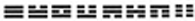 326
MannaMinistry of “The Two Witnesses: Revelation11”, “Eldad-Medad: Numbers11”, “Measuring Witness: Zechariah2 & Isiah19” and from GHalbyGHoran {“Companions of the Inscription-
أَصْحَابَ الرَّقِيمِ  of (18:9) and Poor People-مَسَاكِينَ, The Boy-غُلَامُ & The Two Orphan Boys-غُلَامَيْنِ يَتِيمَيْنِ of (18:60-82)”}  and also  {“Creature of the Earth  or  Dabbat Al-Ard - دَابَّةُ الْأَرْضِ : (27:82) & (34:14)”}
.
Creation [of your AlaqALAGHعَلَقَةٍעלוקהQ(22:5)-AsuraAhh#96-s which ثُمَّ كَانَ عَلَقَةً فَخَلَقَ فَسَوَّىٰQ(75:38)LeechLeakSuspendHang-DOWN] after Creation [of your أَلَمْ يَكُ نُطْفَةً مِّن مَّنِيٍّ يُمْنَىٰQ(75:37)= NATAPHنُّطْفَةٍנָטַףתQ(22:5)נֶפֶשׁ-s=NAFSنَّفْسُGen.(1:20,21,24,30)-s=EthosEnoshChoose-ing-Noseאֱנוֹשׁνοῦςالْإِنسِ-s=SpermSpirit-s that By-Default=Lack-of-LoveLight are {“ترابअप्Baseمَّاءٍ مَّهِينٍQ(77:20) NechushahH5174,75,54نَّحِسَاتٍנְחוּשָׁהCursedCobraCopperQ(41:16/54:19/55:35)DeadDirt:VainWater:MundaneMud:EvilEmptyEnergy:ΩॐعمقOmmmSoundingصَلْصَالٍSOIL-SALSALQ(15:26)-y
SOULسَلّةSOUL(alat)سُلاَلَةQ(23:12/32:8)SalalH5549סָלַלMesillahH4546מְסִלָּהمسیلKundaliniCurrent=FlowingSpermSpirit-of-(Falsehood=שֶׁקֶלثَقُل.آشغالESHKOLשְׁכֹּלاِشْكال)-River-Q(13:17)”}], within ThreeDarknesses.[=23,22,21 Tripleثَلَاثٍ-(ظُلُمَاتٍTselemA.P.H6754צֶלֶםثَلْم-ثُلْمَة-ظلمImageShadow)-s-Of-(BlackSmokeSpirit:FalseFuel)-That-Will-BeComeQ(41:11)-Blazed&Turned-into-((LakeOfBurningFireRev.(20:10,14,15)
:त्रिपुरTrippleظِلٍّ ذِي ثَلَاثِ شُعَبٍ.Q(77:30)مَوْجٌ مِّن فَوْقِهِ مَوْجٌ مِّن فَوْقِهِ سَحَابٌ.لُّجِّيٍّ يَغْشَاهُ Q(24:40)LokaLakeLodgeلُّجِّيٍّ लोकLogH3849לֹגLayerLevel-s-Of-TrishulaSheolSans.A.P.H7585त्रिशूलشُعْلَةשְׁאוֹל))=Three (Dummy:DemuthH1823דְּמוּתدُمْيَةGen.(1:26,7):DamnDoom:DamahP.E.A.Lat.G1140-H1820,22,26,18דָּם.דָּמָהدُم-دام-دَمًاδαίμοναςDaemon)-y-(Domainדִּמְיוֹןدامن-&-Likeness‘Asمَثَلَמצֶלֶ’-Above-‘Soמצֶלֶمِثْلَهُنَّ’Below Q(3:59/65:12))-s-Of-[[Real-LoveLife::(SalahH6739,40صَلّىצָלָהSelahH5542,9صلاةסֶ֫לָהSaluteسَلَّסָלַל)-ing-WaterWordAhhs-Of-(SailفَسَالَتْSOUL(ar)السَّيْلُQ(13:17)MesillahH4546מְסִלָּהمسیلIsaiah(19:23)
SalalH5549סָלַל)-ingRunning-RavanaAhh-ing-Gush/Flowing-Q(7:160)-RiverAhhHighWay-Of-"La-Ilaha-Illa Allah-لا إله إلا الله"-ing-LoveLife]]-Who-Is/EyS/EySaAhh-In-ThreeLevels1King.(7:4-5)-Gen.(6:16)].
That is Allahאֱל֫וֹהַּاللهH433 [your CREATOR=POTTER], your LoveLord; to HimHolySelf Belongs [PotterHand:ChristCowmputer=Melchizedek-y-]MULKلَهُ الْمُلْكُמַלְכוּAhhAsuraAhh#67,68
[=MessiaAhh-y-MenorAhhH4501מְנֹרָהمَنَارَةExo(25:31)=[HolySpirit-y-(PENبِالْقَلَمِGHALAMOSG2563ΚάλαμοςالْقَلَمِAsuraAhh#68)-Who-Writes-Upon-(EySaAhhAmenSpiritAhh-y-SOULAR-SlateTablet CeilingFoundationHardCoverשָׁקַףسَقْفًا مَّحْفُوظًا.السَّقْفِ الْمَرْفُوعِQ(52:5/21:32))]]. There is No God Except HuWaH1932ھُوَהוּ, so How are you Averted? [by Killing His Words like LOVE, PAIRS  MOTHERS by LGBT Leprosy & ZeroGazing!]. Q(♥39:7♥) IF you RejectWipeKafirCoverكَفَرכָּפַרOff:DENYQ(52:11/55:13)!! [the EmilyAhh-y Word that He has PAIR-ed:WomanWindow-ed into your DeadWall & if you «لَا يَشْكُرُ الله مَنْ لَا يَشْكُرُالنَّاسَ»HoneyHadith-1John(4:20)UnThankFooly   Objectمُعْرِضِينَ:إِعْتِراضِComplainQ(36:46)QuestionتَسْأَلْنِيQ(18:70,76)Rebelأَعْصِي:عِصْيانQ(18:69) Against the فَقَضَاهُنَّCauseقَضَىٰGHazaAhhQatsatsH7112,7093קֵץقاضِيَةקָצַץCauseقَضَىٰGHazaAhhPredestination that your MAKER=POTTER=CREATOR has Made=Created for you & if you MindFooly DENYQ(52:11/55:13)!! the Unimaginable LoveLady that your LoveLord has Considered for your Helpless ImageGENesis(2:20),] then indeed, Allahالله is Free from Need of you [; He is OWNER&SUBJECT of the RuachyRevelry of WineWordAhh-sDrunkDews Inside CowChristCUP Who is PackedAhhZech.(2:4) with PilgrimPearls. He has Simply, Lovingly & NeedLessly Sent a LoveLawFull Invitation to Pervert PAIR of BOTH of YouYogiWitch&DenyingDonkey. He does NOT Need you; LoveLord Loves to See your PAIR among His GrateFull Guests Who are SalahSelahSailSOUL-Ahhing as {"♥SubhanH7623שָׁבַחسبحانSebazomaiH4573-6σεβάζομαιسپاسمتSebastosSpasdaStanAvesta-Pahlaviسپاس داشتنSepas Allahאֱל֫וֹהַּالله♥"}➌ -ing-SABAصباצאבאיםAhh-s]. And LoveLord does NOT {“LoveApprovePleaseMERCYمَرْضِيًّاFren.Eng.(Ma)REZAرضاAhh-RadiyyahيَرْضَىٰרָצָהRatsonA.P.H7522,21رَضِيרָצוֹןPIE-Root=רָRر-צZض- ' וֹYي”} PassWordAhh-Of-MercyFull-Operation-Liberationمَلَطמָלַט=Military-Attack-Of-EySsRaEl-y-Euphratesفُرَاتٌ-to-Agagiteأُجَاجٌ-Israel-Of-HariHatred::Homosexual-AntiChrist=Revelation(9:14,15,16) for His [Amir&Emily] Servants to Disbelieve DENY:Reject:WipeKafirCoverכָּפַרكَفَرOff [His KinglyHandAhh=ChristKarim-y-LogosHandCUP-Of-(Straight-LoveLaw&MannaMoon-ic-VisionWord&LoveLightFull-WordWine)= HeavenlyMULK Who Is/EyS/EySaAhh MercyFully Stretched=MoonShined ToWardWord ThemDoom=SoberSaltySoils to Kiss&Yesse&Learn&Shake&Drink&ThankAhh <3]. And IF you GrateFully THANKشُكْرًاUpppp-YourشُكْرًاTANKSQ(27:15,40) [from His CowChristCUP-Of-Straight-LoveLawLight for Making you For-&-From EachOther] , Then He Approves-It=Sends-His-BlessingPleasingMERCYרָצָהMardiyyahREZAيَرْضَهُAhh-Upon-It=Your-BibliCallCally-Endorsed-&-GoodNews-ed-&-AngelانجیلGospel-ed-MARRIAGE. [This Thanking Shows that your Consciences have BeCome Matureيَبْلُغَا أَشُدَّهُمَاQ(18:82) Enough to Realize the FirstChristClass-y-Taste of HotSexyHolyGingerزَنجَبِيلًاQ(76:17)-y-WineWordAhhSophiaSpeakشِفاهِيّשָׂפָהσοφίαמִשְׁפָּشِفَاءٌט
 of {“♥MARRIAGE:AZWAJזוגأَزْوَاجٍQ(♥39:6♥)ZugosG2218,G2201ζυγόςزوجζεῦγοςZajjaZagH2085זָגزَجّZigZag=PAIR-ing=CouplingVitrifyingCondensingShrinkingBracingBondingJoining♥”}].
A LoveLetter From SolomonAhh’s-(Subhan-AllAhh)-ing-StaffAhhQ(34:14) to EmilyAhh-y JezebelWitchShebaRev.(2:20-23) (and Potential Future Penitent Princess) of Thyatira Church
327
MannaMinistry of “The Two Witnesses: Revelation11”, “Eldad-Medad: Numbers11”, “Measuring Witness: Zechariah2 & Isiah19” and from GHalbyGHoran {“Companions of the Inscription-
أَصْحَابَ الرَّقِيمِ  of (18:9) and Poor People-مَسَاكِينَ, The Boy-غُلَامُ & The Two Orphan Boys-غُلَامَيْنِ يَتِيمَيْنِ of (18:60-82)”}  and also  {“Creature of the Earth  or  Dabbat Al-Ard - دَابَّةُ الْأَرْضِ : (27:82) & (34:14)”}
.
And [on Resurrection DayDoorDisk that your Forelocksنَّاصِيَةِצִיצִת=CausalCord-s are RaisedשוקהسَائِقٌQ(50:21)שָׂגָה from DeadSeaRev.(20:13) by Buraqالبُراق‎בָּרָק-y-HairRaysAngelicLifters of ChristKarim-y-CarouselDiskMasterAngel-Of-Both-Waters, while you are Accompanied by your WitnessRecordKeeperשָהֲדִיشَهِيدٌQ(50:21), then] no bearer of Burdens will bear the Burden of another. [Just as Matthew(22:30) Says that on Resurrection DayDoor, the Angelic-or-Demonic PAIR-s of Pot&Handle will Not be Given in MarriageγαμέωجمعSummation and Individuals will be Judged Separately. And so my Barren Burden of DENYING=כָּחַשׁکاهشH3584כָּחַדکاهیدH3582=WeakenKAZABH3576כָּזַב-ing-The-GoodNews-y-VisionWord-Of-EmilyAhh-y-LoveLady-That-was-ShownAhh-ed-to-my-(Al-Mutmaʾinnah-Atmanआत्मन्SoularSelf-AssuredAsuraAhhالْمُطْمَئِنَّةُ)-y-NAFSالنَّفْسُנֶפֶשׁAhh and Jezebelian KashaphH3784,85כָּשַׁףكَشَفَReleasing KundaliniSerpent=GroundDigging=ScientificDiscovery=WitchcraftSorcery=YogaYoking-with-EarthVayuVoid and KundaliniYoga-y-Abomination of Emily will be Accounted Separately.]. Then to your LoveLord is your [Angelic-or-Demonic] Return, and He will Inform you about what you used to do. Indeed, He is Knowing of ThatEthos-y-Intension within the Breastsإِنَّهُ عَلِيمٌ بِذَاتِ الصُّدُورِ [because of Revelation(2:23)={“He is the One Who Searches the Hearts&Minds=Ethos-s=EnoshNoseNous-s=Spirit-s=Nafs-es=Nataph-s. Whether-Their-EthosNoses-are-Adapting-&-Smelling-the-RamaRatHole-&-Sahasrara-y-Sewerage-of-RigVeda-y-Logos-which-is-Fool-of-Destructive-DENIAL-of-Truth-or-Their-EthosNoses-are-Adapting&Smelling&Facing-the-ChristKarim-y-LogosLaw-of-StraightLoveLight-&-GOD-Made-MARRIAGE-Ahh-Q(36:56,57,58)”}].”}}. And so Eye Read this LoveLast Milestone and Third IstikharahالاستخارةAhh from my CharmingChristKarim-y RockRefugeمُلْتَحَدًاQ(18:27) in November 2017, and Eye FallAhh into more Crying with ThankFull and SorrowFool Tears. Eye was ThankFull because of my EmilyAhh-y WomanWindow that in a GOD-Fearing FutureRev.(11:13)-Q(36:26) can RepentFully-Turn into a Real Christian; and Eye was SorrowFool because of my SelfDestructiveEgo=(Al-Ammarah-AmoriteH567אֱמֹרִי)-y-النَّفْسَ لَأَمَّارَةٌ بِالسُّوءِNAFSנֶפֶשׁQ(12:53) that (ShivaQ(12:53)शिवाShovaShavH7722-H7723السَّوْءِשׁוֹאShavehH7740سَيِّئَةٍשָׁוֵהZavalQ(14:44)لٍ زَوَاZeusG2203Zευς)-Fooly had Destroyed my Ethos-y-WillPower=EySlamic-Submission-to-LogosLamp by Causing:Introducing:AmarאָמַרامرH559-ing=Commanding Eye to DENYQ(52:11/55:13)!!=WipeKafirCoverكَفَرכָּפַרOffQ(♥39:7♥) the EmilyAhh-y-GiftHelpGen.(2:20)-Of-MercyMardiyyahرَاضِيَةً مَّرْضِيَّةً.רָצוֹןRezaAhhQ(89:28)-Full-AllAhh. Eye Cried for Jezebelian Germ, Hindu Hypocrisy, RigVeda-ic Rust, Kirtan Coating, Yogic Yeast, LGBT Leprosy and Krishnian Curse that is Smeared on Heart-SlateMirror of Christian EmilyAhh. (AL-LUWWĀMAHSelf-Lame&Reprimand&Judge-ingاللَّوَّامَةِQ(75:2))-ing-NAFSالنَّفْسُנֶפֶשׁ of Eye Cried for mySelf because by Foolishly Focusing on her Burdening Falsehood, Eye had Burdened mySelf  with DENIALيُكَذِّبُكَQ(95:7)-Zech.(5:4)-Q(33:73)!! of The-BroiledBreadBookBody-&-WineWordVision-Of-AdonH113,H134אדֹנִ֗DinH1777الدِّينِדִּיןQ(95:7) and Thus Eye had Brought-Judgement1Corinthians(11:29)-on-mySelf!!. Eye Cried for my Brutal&Jealous Reaction Against UnMarried Affairs of AnahitAhh=my Ex-wife and her Neil-y-Yang-Side. At Night-of-Decree&WillPowerNov.2014, my EySaAhh-y-((ABBA SALEH/SalehH6743צָלַחصَالِحSalahH5545סָלַחصَلاَح-وَكَانَ أَبُوهُمَا صَالِحًا=وَصَالِحُ الْمُؤْمِنِينَQ(66:4)-Righteously-(Ameliorating-ImprovingProspering==Roasting-Cleansing-FireAhhCatching==SoulSailSalat-Out-ing)-TsalachSuperRighteous-One-of-AmenAhh-ing-Believers) ShowedQ(66:4,5) me the LoveMaking of NeilAnahitAhh-y-YinYang and Said to me these Two LoveBirds are for EachOther (Get ThemDoom to BeComeQ(66:6) Living Muslims. AmenAhh). Although Eye was Married on papers with AnahitAhh, but our Deadly Marriage DiedFor-Mission-of-MannaMinistry at Night-of-Decree&WillPowerQ(97:1) and Due to the Corruption in our Kafirوَكُفْرًا&TaghutTaijiChin.Q(18:80)طُغْيَانًا-طاق太极تاج-y-Souls&Connection , AllAhh AllowedQ(2:102) my Un-Functioning Constraint and Un-Halal Marriage to be Blown by BrahmastraQ(2:102) of SaTaNaMa’s Archer (GOD Knew that in spite of the Cheating Affairs of my WifeAhh, Eye am Not that Type of husband to divorce her & so He Used an Evil Means=a Sameri-Nail-Peg that Hacks&Shoot-Arrows from behind SriYantra-ic-Astrolabe to Sever my Maggoty Marriage). Then in my Next MannaMoonic-Sailing my Helpless Eye was Brightened Upppp & GospelAhh-ed by EmilyAhh-y-WordVision. Eye also Cried after the Third IstikharahالاستخارةAhh because Eye had Reproached and Condemned the Holy AffectionAhh and Attachment of my AliYahAkhi-y-EldadBrother for his MarinAhh-y LoveLady. All 6John(2:6) of us are LSD-ized HippieApes of KishkindhaJungle and Yoga-ized-Magogs of BabelPitZech.(4:6) and Marked-Victims Rev.13 of Dajjal-ic-Dracula which have Practiced PornoRev.(2:20) and EatenRev.(2:20) Piggy-Mantras-Of-CursedKrishnaScratchTammuz-y-Turd in Jezebel’s Kirtans. This was the ABuddhan-ic Atmosphere of Babel-y-SodomصَدْمَةEgyptRev.(11:8) in which my Zerubbabel-y-WallWord Started his SlantedيَنقَضَّSwayedQ(18:77) GENesisGrowth ToWardWord ChristKarim-y-(AdonEySlamالدِّينَ الْإِسْلَام)Q(3:19). Eye must GrateFully Add that this IstikharahالاستخارةAhh-y-Guidance was a GiftAhh from IMAM HUSAYNامام الحسینAhh-&-ABU FAZL ABBASابوالفضل العباسAhhGen.(22:13)=Q(♥37:107♥) Who SendAhh-ed It from KARBALA-‎Ahh-y-AltarAhhמִזְבֵּחַبِذِبْحٍ عَظِيمٍGen.(22:13)-Q(♥37:107♥) for my DenyFooly-Destroyed&Blinded&Perditioned&Cursedفَوَيْلٌ لِّلْمُكَذِّبِينَ Eye.
A LoveLetter From SolomonAhh’s-(Subhan-AllAhh)-ing-StaffAhhQ(34:14) to EmilyAhh-y JezebelWitchShebaRev.(2:20-23) (and Potential Future Penitent Princess) of Thyatira Church
328
MannaMinistry of “The Two Witnesses: Revelation11”, “Eldad-Medad: Numbers11”, “Measuring Witness: Zechariah2 & Isiah19” and from GHalbyGHoran {“Companions of the Inscription-
أَصْحَابَ الرَّقِيمِ  of (18:9) and Poor People-مَسَاكِينَ, The Boy-غُلَامُ & The Two Orphan Boys-غُلَامَيْنِ يَتِيمَيْنِ of (18:60-82)”}  and also  {“Creature of the Earth  or  Dabbat Al-Ard - دَابَّةُ الْأَرْضِ : (27:82) & (34:14)”}
.
As soon as Eye Saw that AllAhh-y-POTTER  has Gift-GraftAhh-ed in Eye with His ChristKarim-y-HandAhh, a Yogi-JezebelWitch which is a Canaanite Cornucopia of Whatever Krishnian Curse that Exist in Dajjal’s SpiderRitual Marketplace in Anakim-y-Antوَادِ النَّمْلِValleyQ(27:18) , Eye CowardlyRev.(21:8) Pulled Back=KafirCover-ed-OffQ(♥39:7♥) the Godly GiftAhh of my Christian Queen. And so with Plenty of Plague-y and ShivaQ(12:53)शिवाShovaShavH7722-H7723السَّوْءِשׁוֹאZευς=Destructive-y Parameters such as (1)Uncertainty and (2)DENIAL and (3) Disbelieving Doubt and (4)Insecurity and (5)Quarrelsome Objection for Being Gifted with such a Damagedصدمةסְדֹם::Sodomized Gift and (6) MisTrust, Eye Blindly {“Entered into my BarrenFigGardenوَدَخَلَ جَنَّتَهُQ(18:35,39,40,42)=Writing-The-WitnessRev.11=Carpenter-&-MeasuringQ(36:13-31)-Zech.2TheArkCave=OliveOilZech.4-Rev.11-Extraction-&-Excavation-Of-Ancient-گنجKENZكَنزٌכָּנַשׁKENESSETكَنِيسَةُכנסתAhhQ(18:82)-Of-Underworld=MASTER-ANGEL-OF-ALLLL-WATERS-Revelation(16:5)=Drawing-(Ta)GHebulH1366تَقَابُلגְּבוּלIsaiah(19:19)-y-BorderlineRev.(11:2)Ahhround-(قِـبْـلَـة‬‎Qiblaקיבלה.גָּבַלقَبَلَKabbalahقبوليةקַבָּלָה)EthosAccept-ed-(ChristKarim-y-LogosقطبQutb::KINGLYدرّ شَهوارDORH1858דַּרدُرِّيٌّQ(24:35)كَوْكَبٌכּוֹכָבPEARL-TishtryaAhh-y-SUPERSTAR-Of-DarkRoom)”}, but Obviously Eye Failed and Eye could NOT Converge&PurgeOut my DENIAL-ProducingAmmarahAmoriteאָמַרامر-ing-Ego. Therefore by Receiving the HolySpirit-y-HelpAhh of 3rdIstikharahالاستخارةAhh from ♥IMAM HUSAYNامام الحسین-&-ABU FAZL ABBASابوالفضل العباس♥, Whatever Eye was Writing in my BarrenFigGarden (from Jan. 2016 to Nov.2017) based on the Astray Assumption that VisionWord of EmilyAhh was a Bugged One, Burned & FellApart & Collapsedوَهِيَ خَاوِيَةٌ عَلَىٰ عُرُوشِهَاQ(18:42) on its (ThinkFoolTrellises=HellishHypothesis=GuessFoolFoundation-Of-SickeningSupposition)Q(18:42). After Receiving the Eye-Opening & Curing Chrismation from ChristKarimy MoonBook, Eye was Happily Crying that mySelf-Made Prison of AmmarahAmoriteאָמַרامر-ed-AssumpionsThat-EyeEarNose-had-(EnoshedNousedNosed=Smelled=EthosedAdopted=Accepted)-From-HellSkyحُسْبَانًا مِّنَ السَّمَاءِQ(18:40). Finally Broke Down. At that time, EyeNoseEar was Sick, BreathLess, Lost, Stuck-In-MindMud-y-Ground-&-SlipperySledgeSleighزَلَقًاZalagh-y-Pileصَعِيدًا-Of-UnOrganised-GnosisQ(18:40), BoatالسَّفِينَةِLesslyخَرَقَهَاQ(18:71)-DisConnected-From-MessiaAhhnic-CowmmandCenter-&-غَوْرًاUnAbleفَلَن تَسْتَطِيعَQ(18:41)-Of-Reaching&Seekingلَهُ طَلَبًا
Q(18:41)-To/From-TabriziBreath&WaterWordمَاؤُهَاQ(18:41)-Of-EySaAhh-y-(UlaiA.P.H195אוּלָי-الصُّحُفِ الْأُولَىٰDaniel(8:2,3,16)-Q(20:133/87:18)RiverAhhوَفَجَّرْنَا خِلَالَهُمَا نَهَرًاQ(18:33)). Therefore Due to my DeadlyמוּתموتDrought&BreadLess-MalNutrition1Kings(17:12) & Atrophied-Dehydration Because of  ز قرار رفته ازدست آمده است جان به لبم Lack of AccessAhh to CowChristCUP-Ahhhh, Eye had BeCome a Sober MindFool which can NOT Produce a HeartFull FigFruit. By Nov.2017 my Slippery MindMud had Made 700 Sludge-y-Slides of FalseHeadHood and then with Just One IstikharahالاستخارةAhh-y HintAhh, Master ChristKarim Tossed it all in Garbage Can and Said “It is False; It is MindFool”. That is Why Drunk DarvishDisciples of CowChristCUP and SufiSailors of Christian Caravan Who is Pilgrimaging Toward PortalPeriscopePorch-y-DayDoorDisk would Say that “NO one is Alert:MindFool:Vigilant Close to Soular-ChristCarouselCountenance or NO one is Alert:MindFool:Vigilant At HavilahH2341بَارَكْنَاحَوْلَهُחֲוִילָה.בָּרוּךBarukH1288Q(17:1/27:8)Genesis(2:11)-y-AROUNDAhhhh of ♥Shamsشمس -Al-HaqqahH2710חָקַקالْحَقُّHaghiosG40ἅγιοςQ(17:81)TabriziتبریزیRevelation(19:12)♥”. Eye Wrote the Witness for almost Three Times or TimeNov.2017,Times2Time=2018/06/18(Eid-Al-FitrAhh)-July17-till-End-of-2018 & this Current Half a Clearly-Clarified TimeOf-2019 in which most of what Comes Down the OliveOilAhh-Draining Pipe:
LogosLampAttachedמַצֵּבָהمنصبNeyRev.11-Q(18:82)-Zech.4-Isaiah(19:19) is PurgeAhh-ed by (♥KathairóG2508ΚαθαίρωJohn(15:2)تقطیرQetorethH7004קְטֹ֫רֶתEzek(8:11)قِطْرًاQ(♥18:96♥)عَيْنَ الْقِطْرِQ(34:12)♥). And so Three of the Most Important Things that my Blind Eye Learnt& my Deaf Ear was Slapped & Clogged NoseEnoshNous SmellAhh-ed from Third IstikharahالاستخارةAhh-y-GuidanceQ(♥39:6,7♥) were that = {{“(1)=Q(18:38)=هُوَ اللَّـهُ رَبِّي وَلَا أُشْرِكُ بِرَبِّي أَحَدًا=He is AllAhh=Salaam-Samadالصّمَدצָמַד-y-SINGULARITY, my LoveLord, and I do NOT Associate with my LoveLord anyonelike   HariHatred-or-ShivaZivaZeusशिवाשׁוֹאZευςالسَّوْءِ-y-Annihilation. And so This WordWhiplashFlash Pointed Directly at CurseCore of my Diagnosed Problem. By MisTrust-ing  the TRUSTTablet that had Shown&Grafted into me a Jezebelian-YogiWitch-Which-is-DamagedSodomized, Eye had נָגַשׁنقصNastyNaughtyناکثנקש-ily-BROKENنَّكَثَ فَإِنَّمَا يَنكُثُ عَلَىٰ نَفْسِهِQ(48:10) my Connection to Respiratory Conduit of TabriziBreathy-BreezeAhh and so EyeEarNose was Left BreathLessly Alone in DarkWaters and SerpentineSoil of נְחָשׁنَحِسWicked Wilderness to be Raped by {“mySELF=An-OpenNoseNousEnosh-That-Is-BreathingEthosingIntakingDying-in-(ClayFoolConceptions-&-ToxicThoughts-&-FalseFarts-&-GuessGases)
-Of-Sahasrara-Swerage-That-ByDefaultSELF-Induced-Absence-Of-CREATOR-&-His-BreathAhh-Giving-HandAhh-Are-Created-By-(ShivaShakti-ic-Creation::UnderIndra-ed-Satan)”}.
A LoveLetter From SolomonAhh’s-(Subhan-AllAhh)-ing-StaffAhhQ(34:14) to EmilyAhh-y JezebelWitchShebaRev.(2:20-23) (and Potential Future Penitent Princess) of Thyatira Church
329
MannaMinistry of “The Two Witnesses: Revelation11”, “Eldad-Medad: Numbers11”, “Measuring Witness: Zechariah2 & Isiah19” and from GHalbyGHoran {“Companions of the Inscription-
أَصْحَابَ الرَّقِيمِ  of (18:9) and Poor People-مَسَاكِينَ, The Boy-غُلَامُ & The Two Orphan Boys-غُلَامَيْنِ يَتِيمَيْنِ of (18:60-82)”}  and also  {“Creature of the Earth  or  Dabbat Al-Ard - دَابَّةُ الْأَرْضِ : (27:82) & (34:14)”}
.
And so the Most ToxicFart that a LoserLoop can Choose to IntakeKabbalaAcceptQibla to BeComeQ(41:11) a FlatDead Zero, is to Bipolar-ic-Kali-AssociateيُشْرِكْQ(18:39,110) the Destructive Zero of ZeusDyausShiva as a Rival:Opponent:Enemy for THE ONLY 1 GOD. However THE ONLY 1 AllAhh has Given Fool OmmmPowerment to SaTaNaMa and his/her BuddhaBeast-ic-BoyHusbandSomaAngel-of-Hell-&-Agnic-Ignition in order to Steal the Choice of Deterministic Submission To LoveLight from Drunk DiscipleAhh-s of His CowChristCUP!!  
(2)=Q(18:39) قُلْ قُلْ مَا شَاءَ اللَّـهُ؛ قُلْ قُلْ لَا قُوَّةَ إِلَّا بِاللَّـهِ.وَلَوْلَا إِذْ دَخَلْتَ جَنَّتَكَ؛=And Why did you, WhenJan.2016-Nov2017 you Entered [into WordWriteWorkکارकर्म-ing on] your GardenWitness, Not SAY, 'Whatever ♥(Allahاللهאֱל֫וֹהַּ)-y-(EYZADיִשַׁ֗יیسयशἸησایزدYESSEیزدانDAN)AsuraAh#2X18♥ has  ♥AshaاَشَهAhh-edAvesta♥YasinYasnaیسنا-ed♥ ♥YashaH3467,8יָשַׁעوَسِعَ كُرْسِيُّهُVastAhhQ(2:255)-ed♥EshghH784آتش عِشْقאֵשׂAhh-ed♥ShaahH8159שָׁעָהسَعَىYishayH3448יִשַׁיIssueAhh-ed♥WillAhh-ed♥Love-ed♥ [Shall Be your Choice]; [[Whatever LoveLord has ♥ChosenAhh=ArtaAvestaاَرتَهṚtaS.ऋतAradaأَرَادَAhh-edQ(18:82/2X18:82)♥ like EmilyAhh-y-LoveLady for you; Muslim-ed AnahitAhh for her NeilAhh-y-PAIR and Muslim-ed MarinAhh-y-HeartHarbor for her AliAhh-y-FishPAIR; AmenAhh; Forgive me Yah AllAhh; Eye was Unjust to all 6John(2:6) of us and to All of Creation and to All of EySlamoChristian ManKind who is being Slaughtered by Hindu-Orchestrated HATREDקָנָאکینهEzekiel(8:3) of HariHellions of Dajjal-ic-HeartOppressorلگدלָחַץلَحَّصَ-لِهQ(18:79)-Isaiah(19:20) and Needs to Know that AntiChrist Is With UsTransliterated  In Persian Asاو با ماستOoHe-BaIs-With-MaUs]]. And [Why did you Not SAY in your GardenWitness that] There Is Absolutely NO ♥LovePower♥CutPowerFrom-EarthlyHatred♥GHOVATQAVAHH6960قُوَّةَקָוָהLoveBind-ing=MarriagePAIR-Ahhing=HOPE-ing=WaitWantingPowerAhh♥QAVQAVH6978קַו־קַיتَقَوّى-قاوَىSoularSTRENGTH=MercyMIGHT♥ [[[♥Al-QADRקדרلَيْلَةُ الْقَدْرِKETERH3803כָּתַרKOTHERETH3805כֹתֶרֶתقُدْرَةAsuraAhh#97-ChristianCrown-Of-LOVEAhhhh♥That-At-[[NightOfDecreeWishWillDesireWantingLoveYearning-For-TransfiguredChristTabletیوسعYaHuVaShAhh-Mat.(17:2)]]-Is-Given-To-Atmanالْمُطْمَئِنَّة-النَّفْسُAssuredAsuraAhh-ed-Kings-Of-EySsRaEl-Who-Are-Trusted-With-TRUSTTablet…..TheyDay-Have-HighHolyHOPE-عَزْم+تَقْدِير/مَقْدُور+هَمَّت=فَاصْبِرْ كَمَا صَبَرَ أُولُو الْعَزْمِ مِنَ الرُّسُلِPATIENCEPower-Q(46:35)-And-AmenIronAhh-y-SelfDETERMINATION-&-MERCYFullMIGHT-Because-HaomaAhhهَئومهαἷμα-y-اِهْتِمامHomaChristBirdهمای سعادت-طائر الهوما-Of-[[FortuneHealthBlessingسَعَادَة&هِمّةINTEREST&ArdorZealHasidicFervor]]-Has-Sat-Upon-TheyThem-As-Their-ChristCrownCUP]]] EXCEPT ThatChristian-LoveLight♥Ahhhh♥ Who ComesQ(41:♥11,12♥) [=Is/EyS/EySaAhh (CauseقَضَىٰGHazaAhhQatsatsH7112,7093קֵץقاضِيَةקָצַץQitsonH7020קִיצוֹןقَضَاَCut-Determine-Limit-End-Predestine-Emanate)-ed] From/By  Allahاللهאֱל֫וֹהַּ[-y-(SINGULAR-SUBJECT)-OF-(ABSOLUTE-♥GHOVATQAVAHH6960قُوَّةَקָוָהLOVE-POWER=MERCY-MIGHT♥)]'? And Why did Not Eye Say, 'IF LoveLord has WillLoveAhh-ed the EmilyAhh-y-LoveLady for Amir to BeCome the AmilyAhh-y-PAIRlike Two Ahh-Baptized PAIRS of AneilhitAhh & MalinaAhh, then who the HariHell Eye am to Argue and Denyکذبכָּזַב and Say otherwise'? THE ONLY ONE GOD Who Controls the CurrentAhh of ComePassionPotion Who is CauseקָצַץقَضَىٰCutSpring-ed From/By HimHolySelf, is THE ONLY ONE GOD That Through the MediatorMirror of His Melchizedek-y-מֶלֶךְMULKلَهُ الْمُلْكُQ(♥39:6♥)  Controls the HollowHatred which is the Lack of His Yesse-y LoveLight in the DarkDenial of the Mortal MindMud. Satan:ShakticShiva is Literally Nobody; even EnkiGaneshaThoth and AmeretatEmeraldMarutMaatHecate are Going to Go into EySaAhh-y-MelchiZedekمَقْعَدِ صِدْقٍQ(54:55)=AngelOfSweatWatersRev.(16:5) as Repentant SABA-ian-Soldiers to WatchQ(36:75) How EySaAhh-y-Maalikمَالِكُמֶ֫לֶךQ(43:77)AngelOfSaltWatersRev.(16:5) will UnFeather&TossQ(75:25-36) that DevilishDildo-Of-DestructedVagina and his/her Barack-OmBaMa-y-BuddhaBeast-Baal into Blazed LakeOfBurningFire. Where the HariHell was that RamaRot-y-SaTaNaMa when SolomonAhh Took Upppp His Jezebel-y-LoveLadyPharaoh'sDaughter=1Kings(7:8/10:1)=SitaसीताشَطّShebaAhhAsuraAhh#34-y-WomanWindow= EySlamoChristian-ed-QueenAhhQ(27:2X22)? As Eye Said the EnoshNousNose does NOT have Gnosis of its Own and like a  SmellingReceiver=AntennaDish of Conciousness,  Either Fat ABuddhanic Belly of GoldenCalfQ(2:71) will Fart into the Ethos-ing-Nose from its Acidic&Egotestical-GuessGass Or by SmellAhh-ing the YasmineRoseAhh-y-CauseCologneAhh from Heavily-Tabrizi-ing CowChristCloudQ(2:71) the Ethos-ing-Nose will BeComeQ(41:11) A-Converted-ChristianQ(15:29/38:72)=A-Wife/Family/MOTHER/Fatherأَبَوَاهُ مُؤْمِنَيْنِ-אָב-Loving- ManQ(18:80)=Malachi(4:6)/Luke(1:17)=Q(18:81)=A-Changed-&-Freed-&-(BADALH914בָּדלتَبَدّلGENesisAhh(1:4,6,7,14,18)BDELLIUMH916בְּדֹלחيُبْدِلَهُمَا-ed)GEN.(2:12Ahh)=Numbers(11:7Ahh)+Q(18:81)Lover =An-♥عِشْقEshghיָשַׁעوَسِعَAshaاَشَهAhh♥-er=A-JealousغِيرَةHasidicחסידحسود-Lover that like my AliYahAkhiAhh-y-Brother  Loves his MarinaAhh-y-QueenLady with Ginger-y-Taste of a QueenCrazy Christian. It is Because of This Hot Hasidic Ardor & AllAhhy AirAhh that AllAhh Said to DiablosδιάβολοςObeliskإِبْلِيسَIbleesQ(15:31/38:74) of OpenMinded Losers to
A LoveLetter From SolomonAhh’s-(Subhan-AllAhh)-ing-StaffAhhQ(34:14) to EmilyAhh-y JezebelWitchShebaRev.(2:20-23) (and Potential Future Penitent Princess) of Thyatira Church
330
MannaMinistry of “The Two Witnesses: Revelation11”, “Eldad-Medad: Numbers11”, “Measuring Witness: Zechariah2 & Isiah19” and from GHalbyGHoran {“Companions of the Inscription-
أَصْحَابَ الرَّقِيمِ  of (18:9) and Poor People-مَسَاكِينَ, The Boy-غُلَامُ & The Two Orphan Boys-غُلَامَيْنِ يَتِيمَيْنِ of (18:60-82)”}  and also  {“Creature of the Earth  or  Dabbat Al-Ard - دَابَّةُ الْأَرْضِ : (27:82) & (34:14)”}
.
Bow Down to the Jealous SpiritAhh of a ChrismAhh-ed Lover who has EySlamic-CallCall-y-Submitted to Revolving Ahhround its Lovely-MarriedPAIR=GOD-Given-SalaamSwanAhh. (3)=Q(18:2X22)=هُنَالِكَ الْوَلَايَةُ لِلَّـهِ الْحَقِّ ۚ هُوَ خَيْرٌ ثَوَابًا وَخَيْرٌ عُقْبًا= [After the Scriptural Slap by Tarshish-y-TRUSTTablet and TruthFull Collapse of the Assumptive Trellises of my False Garden on Nov.2017, it was Proven] Over There/Then that Patronage&ProtectionName#55&#77 Belongs [ONLY] to HOLY-Ha-ALLAH-y-TRUTH=Allahاللهאֱל֫וֹהַּ-THE-HAQQAHH2710الْحَقُّחָקַקHAGHIOSG40ἅγιος [=“YaHuWalHAGHIOSTHEOUG2316ΘεοῦTAALAHName#78 TAALAH5927ַתַעֲלֶ֥הTALL.تَعالى یا هو الحقAhhhh”= THE-MOST-HIGH-TRUTH  Who  SaveE.P.SwaSans.स्वShavahH7737שָׁוָהسَاوَىٰQ(♥18:96♥)-sStraightens from Collapse into Self-Induce-edAmmarahAmorite-ed FalseHood:KAZABH3576כָּזַבتَكْذِيب.]. He=HOLY-Ha-ALLAH-y-HAGH is The Best ثَوَابًاReWard[WordWoolHoneyHairRay=CamelWool-Matthew(3:4)-Rev.(1:14)-Of-GoldenAmenFire-To-Be-SewثِيَابٌसिवSiabE.A.Sans.-edRev.(3:4,5,18) on your Grave Garment] and He=HOLY-Ha-ALLAH-y-HAGH is The Best in Final-End [of PhoenixAhh-y-JihadJumpAhh  Into The  ChristCandyCandleAhh. AmenAhh. It is   DieWingRev.(7:2X7)-ing-TimeAhhRev.(9:14-16)  to    “AhhRiseAhhקוּםقیام یا المهدیMicah(4:13) & ThreshAhhדּוּשׁداسMicah(4:13)”    the Apartheid-ing Aryans, Orion-y Apes & Zionist Zombies from InsideZech.(2:6,7)-Rev.(18:4) the ♥ZionEng.TsiyyonH6726SionG4622SeeneenQ(95:2)سِينِينἑπτάهفت-y-Aryanآریاआर्यAirAhh-Of-AllAhh-y-IranAronA.P.H727אָרוֹןالإِرانAhh♥. AmenAhh. Indeed, AllAhh is The Best ReWardWord to Wrap Ahhround yourSelf=AssureAsuraAhh-ed-Atman and Then Shepherd&PulverizeRev.(2:27)-Micah(4:13) the Nazi Nations of Sodomite Swastika by MercyFull Means of Zulדִּי-HornGHarnaynCorneaקָ֫רֶןκέραςذِي الْقَرْنَيْنِ’sMicah(4:13)-IronROD-AR-RA'DרָעדرَعْدAhhhhAsuraAhh#13-Q(♥13:13♥)=PsychedelicSickle=7th-Bowl.].”}}. This was the Scriptural Implication that Eye must Drew Out of the LoveLast IstikharahالاستخارةAhh. My EmilyAhh-y-SalaamSwan who is Stained by SickSwine’s SūkaraسَقَرसुकरשֶׁקֶרQ(74:26-7)-ic Mantras, Eye am ThankFull for the Pleasing=Pleasurable=♥MercyMardiyyahرَاضِيَةً مَّرْضِيَّةً.רָצוֹןRatsonRezaAhhH7522,21-Q(89:28)♥Full {“GiftAhh=Gospel-ic-HELP=GoodNEWS=Heavenly AwardWORD=PEN-Written-PresentPRINCESS”}Gen.(2:20) of  ♥EmilyAhh♥  that AllAhh has Authored for my (Al-Mutmaʾinnah-Atmanआत्मन्الْمُطْمَئِنَّةُ-y-NAFSالنَّفْسُנֶפֶשׁAhh)Q(89:27). InShaAshaAllAhhQ(18:39), After the Cleansing➋שׁוּףشَوْفShovelOff-ingGen.(3:15) Your=My SwineStains:SerpentineDamageGen.(3:15) by My (AL-LUWWĀMAHDENIAL-Lame-ingاللَّوَّامَةِQ(75:2)-ing-NAFS) that as Our ThankFully-UppppGrade-ed AmenImmune-System Consciously DetectsيَكْشِفُQ(27:62)+Q(13:11)&Then-Repents➋&Then-Asksدَعَاهُ-AllAhh-To-KillيَكْشِفُQ(27:62)+Q(13:11)  Our:His:My:Your {“DestructiveالْمُضْطَرَّDisease of DENIALتَكْذِيبכָּזַב which is SELF-(Al-AmmārahAmoriteאֱמֹרִי)Introduce-ed-By-(ShivaQ(12:53/27:62)शिवाالسَّوْءِZευςשׁוֹאH7722)-ic-EGOQ(27:62)”}, we will be able to Catch Upppp to TANDEMSأَزْوَاجُهُمْQ(2X18:56)-Q(81:7) of AllAhh-y-AtmanQ(89:27)-sSoularStars who are All Ready SebastosسبحانשָׁבַחΣεβαστόςسپاس -ing➌=FlyFruitفَاكِهُونَ-ing=Prostrationوَالنَّجْمُ وَالشَّجَرُ يَسْجُدَانِProducingQ(2X18:55/55:6)-Rev.(22:2). TogetherAhh in the ♥MercyMardiyyahرَاضِيَةً مَّرْضِيَّةً.רָצוֹןQ(89:28)♥Full   TurTreeTemple. In a Soular Sense, MedadyMeasurementZec.(2:2)Q(18:109)Num.(11:27)Rev(11:1,2) of TurTreeTemple Consists of (1)DetectيَكْشِفُDiagnoseشناس-ing the StinkySmell of (ShivaQ(12:53/27:62)शिवाالسَّوْءِZευςשׁוֹאH7722)-ic-SpiritEGOנֶפֶשׁالنَّفْسُNAFSGen.(1:20,21,24,30)-Which-(Al-AmmārahAmoriteH567אֱמֹרִיلَأَمَّارَةٌ)Command-sQ(12:53)-to-(KAZABH3576כָּזַבتَكْذِيب-y-DENIAL) of Haghالْحَقُّἅγιοςחָקַק-y
HeadLight. (2) ShameFully TurningAway=(AL-LUWWĀMAHEGO-Lame-ingاللَّوَّامَةِQ(75:2))-ing=ExhalationAhh-ing=IstighfarاستغفرכֹּפֶרAllAhh➋=Repenting for the Previous Ontological Stand that has been ShameFool, Absurd, Mundane, LoveLess and HopeLessly-Nirvanic. HoverUppppOphEng.P.A.H5775عَوْف-עוֹףعَفُوًّاGen.(1:20,1,2,…)-Q(2:52/4:99…)UwphH5774عافیةעוּףالْأُفُقِ-ing Over the SinFool Suction of SELF-VainWeightVajraوِزْرَGen.(1:2) by LoveLightFull Means of HangAhh-ing from HosannAhh-y-HairRays of CharmingChristKarim-y-Countenance. (3) Genesis-ing, BereshitH7225تَّبَيَّنَ الرُّشْدُבְּרֵאשִׁיתGen.(1:1)Q(2:256)ing or Beginning-To-Grow the (Al-Mutmaʾinnah-Atmanआत्मन्الْمُطْمَئِنَّةُAssuredAsuraAhhy-SoulSeed)Q(89:27) who has FoundBinah-ed that TalariaEgoWing-Less TRUST on {“FlyingTarshishTablet=(قِـبْـلَـة‬‎QiblaקיבלהKabbalahقبوليةקַבָּלָה)EthosEnosh-ed-قطبQutbAhh-Of-GHoranالقرآن‎קוראןक़ुरआनAhh”} is The Best Way of FLYING. (4)Trusting the FlyingTRUSTTablet & Wing-Lessly Letting Go by Treading-On-TheSerpentSELFGenesis(3:15)-Luke(10:19)-By-One-FatalPathosFootG3805فِدَاءπάθοςفَوْت-y-Move. My EmilyAhh-y-LoveBird, OBJECTIVE of my وُهومَنَهVohuManahMannaبهمن11th-Month-Avesta-Moonic Mission was & is to Saveשָׁוָהسَاوَىٰस्व you(and as Many Soulmates as Possible) by Means of
A LoveLetter From SolomonAhh’s-(Subhan-AllAhh)-ing-StaffAhhQ(34:14) to EmilyAhh-y JezebelWitchShebaRev.(2:20-23) (and Potential Future Penitent Princess) of Thyatira Church
†
†
331
MannaMinistry of “The Two Witnesses: Revelation11”, “Eldad-Medad: Numbers11”, “Measuring Witness: Zechariah2 & Isiah19” and from GHalbyGHoran {“Companions of the Inscription-
أَصْحَابَ الرَّقِيمِ  of (18:9) and Poor People-مَسَاكِينَ, The Boy-غُلَامُ & The Two Orphan Boys-غُلَامَيْنِ يَتِيمَيْنِ of (18:60-82)”}  and also  {“Creature of the Earth  or  Dabbat Al-Ard - دَابَّةُ الْأَرْضِ : (27:82) & (34:14)”}
.
 Giving you {“(The-White-Al-JafrH1613كتاب الجفرגּפֶר-Ahh)Genesis(6:14)+Isaiah(6:7)+John(21:9)-y-LiveCoal::AnaphrodisiaingجُفُورCamphorקמפורJophratجُفْرَةחפור-كَافُورًاQ(76:5/40:3)Songs(1:14)Kippur
GHafirغَافِرِכֹּפֶרAsuraAhh#40::ForgivingFireWallZech(2:5)::SinBurning-ChristCoalRomans(12:20)::HotHardCover-y-(لَوْحٍ مَّحْفُوظٍLuachH3871λευκόςל֫וּחַAmanahH548אֲמָנָהالْأَمانة)Q(33:72/85:22)+Rev.(2:17)”} of YasperיָשׁפֵהἴασπιςیشمYASNAیسناयशיִשַׁ֗יیسἸησیزYASINAhhDaniel(8:20)-y-(EySaAhhRev.(20:12Ahh)Book)-Of-(EYS-YES-YAZATA=Praising-THE-HOLYהאל اِله-HA-ALLAHاللهאֱל֫וֹהַּ
Because Even BeLoved=Yasna-ed GOD Exists For Praising&Loving&Yasna-ing HimHolySelf)Eye Exist Because Eye Pray AllAhh, so that you (& as Many Soulmates as Possible e.g. EySlamoChristian-ed AnahitAhh, MarinAhh, AliAhh, NeilAhh, RebeccaAhh) can RepentFully Enter into (paraKlétosKlétosH3875παράΚλητοςΚλητοςCallCallGHalقالGHalقالGalGalH1535הגַּלְגַּל-قُل قُلGilGalH1537)-ing-(Existence/Joy/Pleasure/Orbit/Revolve)-Of-Praising-ALLAHاللهאֱל֫וֹהַּ. The Fair & Just & Loving & BeautiFaithFull & Honorable & Loyal & Trusted Way of Executing Judgement=EradicationMatthew(24:22) of the Corrupt Reptiles and Zero-ed Magogs and Wicked Victims of CursedKrishnaScratch and Damaged&Destroyed&Sodom-ed Preys of ShivaQ(12:53/27:62)शिवाالسَّوْءِZευςשׁוֹאH7722-ic-DENIAL by MercyFull Means of (The-RED-Al-JafrH1613كتاب الجفرגּפֶר-Ahh)-y-MAHDIٱلْـمَـهْـدِي‎מהדיSWORDRevelation(6:3,4)-Genesis(3:2X12Ahh), was & is that DabbatדֹּבH1677Al-Ard-Earth-دَابَّةُ الْأَرْضِQ(27:82/34:14) must RespectFully & Lovingly and HasidicحَسَدחסידJealous-ly  OfferAhh the LoveLast Chance of REPENTENCEEzekiel(33:11,12Ahh)-PleaseAhh to Dajjal-ic-Kali-Destroyed Humanity. Dear EmilyAhh-y-Jezebel, the OBJECTIVE of my MannaMoon-ic-MinistryگنجKENZكَنزٌכָּנַשׁKENESSETكَنِيسَةُכנסתAhhQ(18:82) was & is to RESCUE you. Your Yoga Disease is my Disease & your SodomyDamage is my SodomyDamage & your Death is my DeathRev.(2:22,23). Unfortunately by CowardDENIAL:KAZABH3576כָּזַבتَكْذِيب of your Lovely:HopeFull:Dreamy WordVision that my ShivaशिवाالسَّوْءِZευςשׁוֹא -ic-SELF had (Al-AmmārahAmoriteH567אֱמֹרִיلَأَمَّارَةٌ)-edQ(12:53) into Eye, Eye Failed my RESCUE MISSION. That is Why SolomonAhh has Said Wisely that {“Q(27:40)=…وَمَن شَكَرَ فَإِنَّمَا يَشْكُرُ لِنَفْسِهِ…=…whoever THANKs, has THANK-ed  for himself [and for RESCUE-ing the ShebaSitaJezebel-y Half of himself]”}.   
My EmilyAhh-y-SalaamSwanAhh with CursedSwineStain, by Focusing Too Much on your Demonic={“DarkDurgaDragonG1404δράκωνदुर्गाRev.(20:2) .الدَّرْكِ الْأَسْفَلِ-دَرَكًاדָּרַךQ(4:145/20:77) DrujAvestaدروغ*dhreughPIE RootदारकTrugGermanDraugrOldNorse”}=LieFool-ic-DENIALכָּזַבتَكْذِيب!! of EySaAhh-MessiaAhh-y-LoveLawLogos-Of-HOLYהאלاِله-HA-ALLAHاللهאֱל֫וֹהַּ-y-(♥יִשַׁ֗יयशἸησیسASHAاَشَهAhhAvesta-H3468,48-AsuraAhh#36יָשַׁעوَسِعَEshghH784آتش عِشْقאֵשׂAhh♥), Eye Denied the Very Same EySaAhh-y-LoveLawLogos Who had VisionWordAhh-ed you into Eye and had Said and Is/EyS/Yesse Saying and will SayAhh Forever and EverAhh that = {“(1)HUMATAهوماتا-الْعَزْمِهِمّت-اِهْتِمامαἷμα; (2)HUKHTAحوختاHŪXTAالْحُجَّةُYasna(Intro.4/3:4/4:1/7:4/…)=Q(6:149/17:81)HOJJATH2287חָגַגHaghiosG40ἅγιοςHuqqathH2708חֻקּתַ֥حَقِيقَةGōwišnگویشAhh;(3)HUVARSHTAهووارشتا-ورزیدن; (1)GoodThoughtsپندار نیک(2)NiceTrueGoodWORDSAllegationClaimکلمةLogosلغة-گفتار نیک(3)GoodDeedsکردار نیک=پندار نیک، گفتار نیک، کردار نیک Pendâr-e nik, Goftâr-e nik, Kerdâr-e nik”}.This پندار نیک، گفتار نیک، کردار نیک. is How Eye Realized that How NicePreciousPleasurableRejoiceful it is to {“(1)Matthew(5:44)Romans(12:9-21)Love your BuggedChigoe-edEng.KakosPer.G2556 κακόςککKachadH3852כָּחַדکُخ-ed-Enemy through (Hope=Allahاللَّـهِאֱל֫וֹהַּ’s-♥♥♥ElpisG1680ἐλπίςOlphatA.PأُلْفَةAlifالفאQ(2:1/10:1/14:1)AlaphH502,5אָלַףيُؤَلِّفُQ(24:43)♥♥♥)1000-Ahh-s (2)From your ChristKarim-y-FirstAidKitQ(18:82) Give (Logos-y-HealingCureMedicationBlessingEulogyRomans(12:14)EulogeóG2127AlajA.P.εὐλογέωعِلاَج)مُدَاوَاة to your Jezebelian Enemy who is Burnt by LGBT-&-Many-Other-Agni-Types-Of-(LIE=DRUJAvestaدروغDurgaدَرَكًاदुर्गाTrugGermanDraugrDragon-ic-Deception) and LogosLick her RigVeda-ic-Wounds and Suck her SomaPoison and Heal That Swine and Make her a SalaamSwanAhh; (3)Do NOT COEXIST                                                   with her FreeDoom-ed-DestructionशिवाالسَّوْءِZευςשׁוֹא  and Do NOT Be (OVERCOMERomans(12:21)NIKAOG3528νικάωNaKarmaकर्मناکارNakaratA.P.نَكِرَة) with her CursedColdNess:EvilEmpty:VainWeightMatthew(24:12) and Do NOT FALL into Indifference and LOSE [(Al-MutmaʾinnahAtmanSans.आत्मन्الْمُطْمَئِنَّةُ/اطْمَأَنَّChristianConfidence=SoularSelf=AssuredAsuraAhh)Q(89:27)-y-NAFSنَّفْسُNIFFנֶפֶשׁSELFفَلَعَلَّكَ بَاخِعٌ نَّفْسَكَ عَلَىٰ آثَارِهِمْQ(18:6)+Q(89:27))] due to her ThamudSamadhiसमाधिثَمُودُQ(69:4,5)-ic-Psychosis. Fight for herSelf:yourSelfAliMarinaSelf=AnahitaNeilSelf Because ‘She Is Precious’ and sum total of technologies of
A LoveLetter From SolomonAhh’s-(Subhan-AllAhh)-ing-StaffAhhQ(34:14) to EmilyAhh-y JezebelWitchShebaRev.(2:20-23) (and Potential Future Penitent Princess) of Thyatira Church
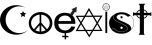 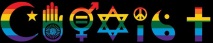 332
MannaMinistry of “The Two Witnesses: Revelation11”, “Eldad-Medad: Numbers11”, “Measuring Witness: Zechariah2 & Isiah19” and from GHalbyGHoran {“Companions of the Inscription-
أَصْحَابَ الرَّقِيمِ  of (18:9) and Poor People-مَسَاكِينَ, The Boy-غُلَامُ & The Two Orphan Boys-غُلَامَيْنِ يَتِيمَيْنِ of (18:60-82)”}  and also  {“Creature of the Earth  or  Dabbat Al-Ard - دَابَّةُ الْأَرْضِ : (27:82) & (34:14)”}
.
Scientific Scapegoats of Egypt can NOT Make a little finger of her. She is AllAhh-MadeAhh & Love the LoveLady that LoveLord has MadeAhh «لَا يَشْكُرُ الله مَنْ لَا يَشْكُرُالنَّاسَ» .”}. My Dear EmilyAhh, ♥In-Sha:Asha:יָשַׁעوَسِعَ-שָׁעָהسَعَى-عِشْقאֵשׂاَشَه:AllAhhإن شاء الله‎♥, you could See that {“LovePower:MercyMight:HolyHope:SoularStrength:PositiveWillAhh
♥لَا قُوَّةَ إِلَّا بِاللَّـهِQ(18:39)GHOVATH6960قُوَّةَקָוָה♥KOTHERETH3805כֹתֶרֶתقُدْرَةAsuraAhh#97♥”} ONLY COMES from (HOLYהאלاِله-Ha-ALLAH)-y-Allahاللهאֱל֫וֹהַּ Who IS/EYS/YES FullFeeling {“THEجَمِيعًاENTIREQ(39:44قُل لِّلَّـهِ الشَّفَاعَةُ جَمِيعًا/39:67وَالْأَرْضُ جَمِيعًا قَبْضَتُهُ=بِيَمِينِهِ/5:17+21:104)نَطْوِي مَن فِي السَّمَاءَ الْأَرْضِ جَمِيعًا)-EarthlyExistence===WHOLEכֹּלكُلٍّQ(3:189/18:84/6:154/7:145/12:111/16:89/23:88/27:23,91/36:12,83/67:1) CausalکلیدΚλεῖδαKEYSمَقَالِيدُQ(39:63/42:12)Rev(1:18/3:7)Of-عکسआकाशעִקֵּשׁAkashic-SpaceTime===(VoidWomb:VritraVortex:EnvelopedExpanse)-Inside-ChristKarim’s-MindMannaH4478 G3131μάνναמָןالمنGen(1:11)MinuH4327מִיןMainyuAvestaمینیوमन्यु”} with (♥KathairóG2508ΚαθαίρωJohn(15:2)تقطیرQetorethH7004קְטֹ֫רֶתقِطْرًاQ(♥18:96♥)عَيْنَ الْقِطْرِQ(34:12)♥)-y-BloodDroplet-Of-LoveLight so that our EthosEnoshNose-y-Receptors can Catch it-Ahh and BeComeQ(41:11) WhirlWord-ing Parts of The  EySaAhhیَزَتَYazata-y  MoonBook of LoveStories. The Rotten Rest of LieFool Loves are Durgaदुर्गाدروغDruj-y Shadows of that Original LoveLight. At this Very NOW MomentAhh, it is ONLY GH:QADOSHH6918قُدُّوسקָדוֹשׁ-y-GHafAsuraAhh#50ق:Q:כָּ:גַּ:ק of Allahاللهאֱל֫וֹהַּ-y-(GHALBقَلْبHEART) from HolyWhom QetorethΚαθαίρקְטֹ֫רֶתقِطْرًاDropletAhh of ♥GHOVATقُوَّةَקָוָהKOTHERETHכֹתֶרֶתقُدْرَة♥MercyMight=LovePower FallAhh to FullFeelAhh
the Spatial Cosmos so that it does NOT Collapse into Chaotic Nothingness. In other WineWords, Space is Fully TabriziAhh-ed with RoseAhh-y SmellAhh of Straight LOVE, IF your Nose can Tap to its Salaam-ing-SOURCE and Let Go of Durgaदुर्गाدروغDruj-y Delusion which Gets you to Kill yourSweatSelf by Putting your Nose in Stinky Sadness of 3HO. CologneAhh-ing CORE of ChristianityCloudRev.(14:14)=RoseAhh-y-RuachReligion is عِشْقAshaشاءAhhאֵשׂاَشَه-y-PLEASURE and YasmineAhh-y-JOY of Having AllAhh-y LoveLordLife of All Living Lovers. It is this RejoiceFull CORE and Pleasurable PURPOSE that is Targeted by Islamophobia-ing Durgaदुर्गाدروغDruj. The Biggest Blessing&FavorAhh of AllAhh Upon His Inevitably-Dying&Mortal Creation, is His ChristKarim-y-(RuachReligion:GraceFavorBlissDelight:EuphoricPleasantNest:NoamH5278נֹעַםنِعْمَةَZechariah(11:7,10)-Q(5:7/1:7/2:122)) that Makes the Sperm-Ejaculating=Spirit-Giving=Desiring=Dying=EgoDeath-ing ToWardWord His YasperAhh-y-(DeathPoleقطبQutb:MessiaAhh) Possible for His Pilgrims. The Biggest Blessing&FavorAhh of AllAhh Upon His Inevitably-Dying&Mortal Creation, is EySaAhh-EySlam-ic OpportunityPurposePoleQ(2:132/3:19) that Makes the SOULالسَّيْلُמְסִלָּהIsaiah(19:23)Giving=סֶ֫לָהSailצָלַחصلاةAhh-ingDying ToWardWord His {“(Munificent-MindMannaH4478-G3131μάνναמָןالمنMoon::Ahhppointed-Weighed-MindedManahH4487فَمَنَّמָנָא Jonah(4:6)=Q(52:27)-SABA-SpentaMainyuAvestaمینیوSpirit-Spermنُطْفَةً مِّن مَّنِيٍّ يُمْنَىٰ-Q(75:37)::GOD-MindedFavoredMat.(17:5)-CHOICEMenuمُتَمَنٍّDesireWishWant)-Possible-For-(ChoosingForefingerPointingEgoDeath-ing)-Muslim-MINUH4327מִיןमन्युمَنِيّGENesis(1:11,12,21,24,25,)-DeathDeceaseDemiseمَنِيّةMANIAT==PHONEφωνήفینPNEUMAπνεῦμαفَنَاءAhh-s”}. It is this MannaMoon-ic-MindSet that is Allowing to Human Heart to Make JoyFull JumpAhh and MeaningFull LoveLeap with/ToWardWord Allahاللهאֱל֫וֹהַּ-WORD and to RejoiceAhh in His (High-HOLYהאלاِله-Ha-ALLAH)-y-NOW-Moment-Of-ABSOLOUTE-Salaam. That MannaMoon-ic-MindSet  is  EySlamoChristian WeightLessNess&ZeroEgoGravity at the AweAhhSome and ShekinAhh-y PresenceAhh of The BeLoved. Outside of that MannaMoon-ic-MindSet is the Angry SomaSideQ(52:27) of AngraMainyu which Gets the Cold Blooded Reptiles to Use the Human Language of Muslims and Christians to Write&Talk about their LGBT Lies, their Poisoned TantricOrgasms on Mushroom-ed Tea, their Artificial 3HO-s & ZeroGravity of their Zen-ing-Minds which is Produced by MeditationMasturbation with their Internal BlankHole that Resets&Kills EveryEgoAtmanAhhThing that AllAhh-y-(GHALBقَلْبHEART) has Written=Loved; Precious EgoAtmanAhhThing-s like Family, Father, MOTHER, Marriage, PAIR that are Hasidic-CallCall-y Produced by AllAhh-y Jealous/Lover and then a HealthyHappyHoly & HasidiCall-y-TabriziAhh-ed  EgoAtmanالْمُطْمَئِنَّةُआत्मन्النَّفْسُQ(89:27):AssuredAsuraAhh has been ENTRUSTEDQ(18:80)=Malachi(4:6)/Luke(1:17)=Q(18:81) with Safeguarding  Them  as  Godly Gifts. 
This is How Pleasure of PraiseWordAhh-ing the PraiseWorthy GOD & His Precious Products is Considered Evil according to Acid Washed & Boundary Dissolved Definitions
A LoveLetter From SolomonAhh’s-(Subhan-AllAhh)-ing-StaffAhhQ(34:14) to EmilyAhh-y JezebelWitchShebaRev.(2:20-23) (and Potential Future Penitent Princess) of Thyatira Church
333
MannaMinistry of “The Two Witnesses: Revelation11”, “Eldad-Medad: Numbers11”, “Measuring Witness: Zechariah2 & Isiah19” and from GHalbyGHoran {“Companions of the Inscription-
أَصْحَابَ الرَّقِيمِ  of (18:9) and Poor People-مَسَاكِينَ, The Boy-غُلَامُ & The Two Orphan Boys-غُلَامَيْنِ يَتِيمَيْنِ of (18:60-82)”}  and also  {“Creature of the Earth  or  Dabbat Al-Ard - دَابَّةُ الْأَرْضِ : (27:82) & (34:14)”}
.
of Blackhole-ed-Baboons::Mushroom-ed-Magogs::Ankh-ed-Apes::LSD-ized-Losers::Agni-ed-Atman-s of Brahman. This is How The-GoldenGOAL=PleasureAbleAhh-y-PURPOSE of our Talking&GODPraising Programs is ReplacedHijack&Ash-edBADALH914בָּדלيُبَدِّلْQ(2:211,108/…) with Tantric Pleasure on Word-Less Sex & Hormonal Satisfaction of AnimalالأنعامPsyche & Soma Hallucination of the Yogic BraveNewWorld of AntelopeἀνατολήتَطْلُعُQ(18:90)-Rev.(16:12)-y Goat which is Supposed to Kill my ChristKarim-y-FatherAhh meanwhile that it is LGBT-izing my MOTHER MosqueChurch. That is How the Logos-y-DEFINITION of LovePleasureJoyPURPOSE for a Talking Human or a LoveMaking Unit of Praise or a Pleasure-Read/Writing Program is Replaced & Attacked by Parvatic&Parasitic&Angry AngraMainyu of Pharaoh. All of the ColdHypocrisies & SickSectarianism-s & Cursed Conflicts & Islamophobia-ic Propagandas & ChurchBombings & KrishnianConversions of Christianity to QueerParty that Nazi Bug=Satan’s-BaalHusband is Orchestrating, are Purposed to Frustrate&Fatigueاز فتنه و شر Amen ایمان بی رونق شد the Pleasure&PURPOSE&RejoiceFull-AmenRuach of Praising&YasnaYasin-ing THE-(HOLYהאלاِله-Ha-ALLAH)-y-Allahاللهאֱל֫וֹהַּ. The Higher that JoyJumpآهAhh is, the Deeper is its Sad HeartAcheآخ. However an Alive and HotHoly Heart of a Christian WarriorWord who is Burnt by LiveCharcoal-y-Christ= BurnAhh-ing-BushBosomBreastChest=شاءAshaاَشَهאֵשׂعِشْقEshgh-ing-FireWall is NOT Afraid of Deep Sadness and does Not BeCome a ColdZero; it Looks at Deep Sadness as a PurgingJohn(15:2) Peel and Deterrent Impediment behind which AllAhh-y-BeLoved is Hiding HimHolySelf for His Crazy LoversالْحُجَّةُHUKHTAחָגַגحوختاHojaji-y-MartyrAhh-s. My EmilyAhh-y-LoveLadyبانو, the Sooner we Repent for our Anti-HUKHTAحوختاחֻקּתַ֥حَقِيقَةYasna(Intro.4/3:4/4:1/7:4/…)=Q(17:81) Falsehood and our UnThankFool Preoccupation with Anti-Logos Expectations, the Better we can Conform with GOD’s Blueprint for CowCreation. Once you RepentFully Kill&LameاللَّوَّامَةِQ(75:2) the Destructive&ShivaशिवाالسَّوْءِZευςשׁוֹא-ic EGO that Gets&Amoriteאֱמֹרִיلَأَمَّارَةٌ-sQ(12:53) you to DENY&KAZABH3576כָּזַבتَكْذِيبQ(95:7)&KAFIRتَكْفُرُونَCOVERכֹּפֶרWipeOffQ(36:64) the {“GOD’s Mercy&Adonאדֹנִ֗DinالدِّينِדִּיןQ(95:7) &ChristKarim-y-Religion”} Who has MercyFully ConsideredMannaMind-ed EyeAmirSamuel for you & you for EyeAmirSamuel, Then you&EyeAmilyAhh=Q(36:55,56,57) will BeComeQ(41:11) Closer to our AssuredAsuraAhh-y-Atmansआत्मन्النَّفْسُ الْمُطْمَئِنَّQ(89:27) that AllAhh-y LoveLord Loves to See=Q(36:55,56,57) among the GrateFull Guests of His Ruachy RevelryAhh and on That DayDoorDisk we will BeComeQ(41:11) Less ShameFool&EmbarrassedغَمٍّQ(22:22)&GrievedغُصَّةٍQ(73:13)&SorrowFoolحَسْرَةٌQ(69:50)&Separated Because of RejectingQ(36:64)&Kafir-ingQ(36:64) &DenyingQ(36:64) the Given Godly Gifts of  OurSelves=EachOther   ForQ(27:40)-Q(81:7)   EachOther=OurSelves. As the Mother YogiWitch of the CursedKirtanParties of the SaqarQ(74:26,27)SheqerH8267שֶׁקֶרSūkaraसुकर माधवسَقَر مُدَاوَاةמַדְוֶה-Drinking Canaanites in SaskatoonCityQ(18:77)Of CrushHeresHarvestH2041הֶ֫רֶסIsaiah(19:18)هَرَسWatchman, Eye am Telling you that many Eyes in BoulevardRev.(11:8) are Looking at you and your Repentence can Save many SadSouls who can RepentFully BeComeQ(41:11) the Last MinuteEzekiel(33:11,12Ahh) WinnerAhh-s of Heavenly HappyAhhNest. That’s How the 3John(2:6) Toppled&SinSalt-WaterFooledJohn(2:7)PAIR-sQ(36:55-57) of
can Be MiraculouslyJohn(2:11)PurifiedJohn(2:6)=(♥KathairóJohn(2:6)Καθαίρωتقطیرקְטֹ֫רֶתQ(♥18:96♥)♥)-ed into 3 WineAhh-ed Pots of  Amir+EmilyAhh & Ali+MarinAhh & Neil+AnahitAhh that are Righteously  Standing&Receiving under the RainAhh-Of-Ruachروان روحRavanaAhh-y-CowChristCloud and like 3 Handle+&+Pot-PAIRAhh-ed Couples are Grabbed by MercyFull Means of their LoveLadies:Handles and Dipped in SweatسرشتSereshtChrist-y-WineRiverAhhJohn(2:9,10,11)-Of-LoveLife. AmenAhh, Yah AllAhh. My EmilyAhh-y-SalaamSwan, IF AllAhh-y LoveLord is Loving to ForgiveRev.(2:21)&PurifyJohn(2:6) your WaterPot-which-Is-Fooled-to-The-Brim-With-(SwineSilt::SaqarשֶׁקֶרसुकरسَقَرSalt)John(2:6), THEN it Shows how much He is Loving to ForgiveAhh the LastMinuteEzekiel(33:11,12Ahh)RepentingRev.(16:9,11) Sodomites, Sorcerers & Yogis of HellHole which are Not as KundaLiberated as you are. At the End of this LoveLetter, Eye Want to Draw your Attention to Three Final Points. Eye must Hurry because Hindu Israel of Dajjal-ic-Dadhichi is ButcherRapture-ing the Baby-Basiji-Birds of TribulationRev.(7:14) and Gaza-ian Heroes of Eden-y-Eternity are The-Great-March-Of-Returning and Ismail HaniyehAhh is SalahSelah-ing Behind their SoularמְסִלָּהمسیلIsaiah(19:23)Highway and Eye do Not Want to Be Left Behind. Please add to the mentioned list, the Recent Censorship of Press-TV-y Channel of Resistance Forces of Truth as well as Ongoing Saudi War Crimes of CruelIsaiah(19:4,5)Q(18:79)BuddhaBeast of Sodom&EgyptRev.(11:8)-y-Planet.
A LoveLetter From SolomonAhh’s-(Subhan-AllAhh)-ing-StaffAhhQ(34:14) to EmilyAhh-y JezebelWitchShebaRev.(2:20-23) (and Potential Future Penitent Princess) of Thyatira Church
†
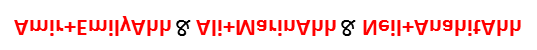 †
334
MannaMinistry of “The Two Witnesses: Revelation11”, “Eldad-Medad: Numbers11”, “Measuring Witness: Zechariah2 & Isiah19” and from GHalbyGHoran {“Companions of the Inscription-
أَصْحَابَ الرَّقِيمِ  of (18:9) and Poor People-مَسَاكِينَ, The Boy-غُلَامُ & The Two Orphan Boys-غُلَامَيْنِ يَتِيمَيْنِ of (18:60-82)”}  and also  {“Creature of the Earth  or  Dabbat Al-Ard - دَابَّةُ الْأَرْضِ : (27:82) & (34:14)”}
.
Point1) Etymology-Kali Speaking, we have GOD-Made Confusion=بَلَّلَBalalבָּלַלبَوَّلَH1101MoistenUrinate-ing=BeliP.A.H1086,97بلاבָּלָה-بَلِيَGen.(11:7,9) of Language and we also have JewishRabbi-Made Urination on Language or JinnEthicKali-Modified Affliction&Alteration of Logos-y-Language by Malicious Means of Taoist Zen Masters of Ankh-ed Israel. The Scribal Modification of Roman -i- into -j- in continental medieval Latin that later in 17th century came to English Language by Evil Introduction of the Jinn-y Letter of -J- Hook (Freemasonic -G- of YajujSalten-er  & MajujSalten-ed-Water of JojSalt), was Purposed to Alienate the NoseEarEye from -i- of YahH3050יָהּ of {“♥YASINיִשַׁ֗יیسYASNAयशἸησیسناYAZATAایزدQ(2X18:1)-Avesta=Q(1:5)=Exodus(3:14)=אֶהְיֶה אֲשֶׁר אֶהְיֶה=إِيَّاكَ نَعْبُدُ وَإِيَّاكَ نَسْتَعِينُ= We Worship ONLY-ONE-(EHYahإِيَّا-الْحَيُّ-אֶֽהְיֶ֑ה)EYEExo.(3:14)=Q(3:2)=LOVING/LIVING-EYE-H1961 [Who has Said in Exodus(3:14) that EYE AM THAT EYE AM] and ONLY-ONE-(EHYahإِيَّا-الْحَيُّ-אֶֽהְיֶ֑ה)EYE Exod.(3:14)=Q(3:2)=LOVING/LIVING-EYE-H1961. [Who has Said in Exodus(3:14) that EYE AM THAT EYE AM] we AskAhh for Help♥”}. The Alienation of NoseEarEye from YASmineAhhy SmellAhh of YASperAhh-y-PUPIL/EYE/FACE/THRONEطیرانθρόνος/כָּרְסֵאCRUISEکرسی/ARSHערשعرش/PANAHפָנָהپناه /عَدَسَةעדשהLENS=Allahאֱל֫וֹהַּالله Who is Sitting at the Heart of WordAhhs like YazataAhh-y-EySahh=IésousG2424ἸησοῦςعیسیMy and AliYahAkhi’s  Soular FatherAhh or EliYASG2243=Ἠλίαςالیاس=EliyYAHH452אֵלִיָּה or YAH-YAH♥YAHיהיהYAHيحيى♥ Q(19:7,12)YAS-YAS=IóannésG2491Ἰωάννης=YochananH3110إِيَّاיוֹחָנָן=YehochananH3076יְהוֹחָנָןیا هو الحَنَّانQ(19:13), is very Dangerous and Causes the Language-Based Religions and Neighbors of Heavenly HolyHoop to Become Alien from Each Other. That is the Reason that Eye have Never Used the JinnEthicKali-Modified WordAhh of Jesus. Eye do Not Say that PrayerWordAhh-s who are IncenseAhh-ed with this Name are less Valid(for The One who Searches the Hearts&Minds)-Rev.(2:23)-Q(39:7) than Using the YazataAhh-y-EySaAhh-Iésous; however it is Better to Use the Original  Binah-y-WineWordAhh that is in AccordanceAhh with the Logos-y-ChokmahMeaning Behind It. As we Read in Matthew23 Seven WrathFull Woe-s are Justly Sent Upon these Sodomite Scribes and Jewish Jaguars and Ankh-ed Zen Masters of Pharaonic Goat which have HypocriticKali-Crawl-ed into the clothing of YahudAhh-y-Clergy of EySsRaEl. Turning the Living -i- into -j- Hook in YazataAhh-y-WineWordAhh of EySaAhh-Iésous is one of the Best Evil Examples that Show How Soma-Stoned ScribesMatthew23 and Hypocrite PhariseesMatthew23 GraduallyخُطُوَاتِQ(2:168) and Step-By-StepJoel(1:4) Change&Alter the Logos-Cried Scripture like LGBT LocustsأُرْبَةאַרְבֶּהJoel(1:4) and Talmudic TermitesجَزّعגָּזָםJoel(1:4) and QueerClergy-ic Caterpillarsحَصَلחָסִילخَضِل Joel(1:4) and Cankerworm-y Leechיֶלֶק-sJoel(1:4). These are the Same Hindu Rabbis of Apartheid Israel of Sodom&Egypt which Remove the Name of Samaritan Sameri=Sorcerous Teeth which Carved BuddhaBeast  out of BibleBoulderAhh and Put the Name ProAhh-Phet HaroonAhh as the Maker of Barack-OmBaMa-y GoldenCalfEagle. These are the Same ABuddhanic Apes that MisTranslate Isaac=EyS-IsHaghاسحاقיִשְׂחָק-Ahh as their GogGod Laughs and it is Because of this Master Mole Race of Shakyamuni WormsJoel(1:4) of ShaktiShiqquts-y Abomination that MuhammadAhh-y ParaCleteAhh has Ordered me in His Honey Hadith to Say into the Foolish Face of these Sick Scribes, RigVeda-Writing Reptiles, Poisoned Fabricators&Falsifiers and Halal-Logos-Changers of Dirty Dajjal that = {“Q(♥18:1♥)=الْحَمْدُ لِلَّـهِ الَّذِي أَنزَلَ عَلَىٰ عَبْدِهِ الْكِتَابَ وَلَمْ يَجْعَل لَّهُ عِوَجًا= All-Hymned-HumnosG5215ὕμνοςHamadH2530חָמַדAhhIS/EYS/YASIN/YASNA-ed to Allahאֱל֫וֹהַּالله[-y SalaamSunSource] Who has Sent Down UponAhh His [ParaCleteAhhJohn14,15,16-ic] Servant [=RoseAhh-y-MuhammadمحمدמוחמדAhmadاحمدAhh] the [EySaAhh-MessiaAhh-y   Moon]BOOK [=Heaviest ChunkAhh of AmenIron] and has NOT [Allowed to Be] Made Therein=ChristKarim Any Devianceعِوَجًا[=JinnEthicKali-Modified Alteration that Canaanite Locusts Joel(1:4) & Infiltrated Anakim-y ScribesMatthew23=XXIII=XXIIJ have Made in Older Versions of Logos-y-(لَوْحٍ مَّحْفُوظٍLuachH3871λευκόςל֫וּחַAmanahH548אֲמָנָהالْأَمانة)Q(33:72/85:22)+Rev.(2:17) like AvestaAhh or BibleAhh.].”}. In Next Chapter, Eye will Highlight another Important MisTranslation & SemanticError in Older Versions that is Corrected in GHalby GHoranAhh.
Point2) Eye Start this Comment about the AllAhhy Origin Of Language based on the assumption that Reader has Watched this Nazareth-y Video from Dr. E Michael JonesAhh
A LoveLetter From SolomonAhh’s-(Subhan-AllAhh)-ing-StaffAhhQ(34:14) to EmilyAhh-y JezebelWitchShebaRev.(2:20-23) (and Potential Future Penitent Princess) of Thyatira Church
335
MannaMinistry of “The Two Witnesses: Revelation11”, “Eldad-Medad: Numbers11”, “Measuring Witness: Zechariah2 & Isiah19” and from GHalbyGHoran {“Companions of the Inscription-
أَصْحَابَ الرَّقِيمِ  of (18:9) and Poor People-مَسَاكِينَ, The Boy-غُلَامُ & The Two Orphan Boys-غُلَامَيْنِ يَتِيمَيْنِ of (18:60-82)”}  and also  {“Creature of the Earth  or  Dabbat Al-Ard - دَابَّةُ الْأَرْضِ : (27:82) & (34:14)”}
.
that in my humble opinion is a HighHoly Heart and a WonderFull WineWord and One of the High-Altitude LoveBirds who is currently Living on EgyptEarthIsaiah(19:23,24,25). In order to Raise the Talk of Dr. E Michael JonesAhh to a New Level that Befits our Eschatological End Time2019 of less than 42 months to The-EySaAhh-y-HourAhh, EyeZoroastrian Magi & Happy HeraldAhh of 2nd Coming of CowChristKing into our Mental Horizon  am going to Add New Comments on some of Ancient Issues which were Discussed on UnSpun 110 – Dr. E. Michael Jones: "LOGOS". Based on what Dr. E Michael JonesAhh is quoting from ParmenidesMin.17,Sec.50 who Says “That [Mainyuמִיןमन्युمَنِيّSpermSpirit-TYPE-Gen.(1:11)Q(36:36)] which Is/EyS/Yesse can NOT ComeQ(41:11) from That [Mainyuמִיןमन्युمَنِيّSpermSpirit-Type-Genesis(1:11)-Q(36:36)] which Is/EyS/Yesse NOT”, Eye am going to Finalize this Time-Wastingبَلْ أَنتُمْ قَوْمٌ مُّسْرِفُونَQ(2X18:19) Discussion with Emptywhich-we-do-NOT-Know-&-can-NOT-Judge-وَمِمَّا لَا يَعْلَمُونَ-Q(2X18:18X2)-who-is-Empty-&-UnAble-to-Catch-An-Ahh-from-AllAhh-y-AirAhh SoulSeeds of Vanity once & for all by Saying that {“Origin of (Binahعَلَّمَهُ الْبَيَانَWitnessed-LanguageQ(55:4):UnderstoodForm)Q(2X18:3) Is/EyS/Yesse MuskMedium-Of-(MaanehH4617מַעֲנֶהمَعْنىMeaning:حِكْمَةٌChokmahH2452חָכְמָהQ(54:5)Wisdom)Q2X18:2) Who is (♥GHOVATقُوَّةَקָוָהKOTHERETHכֹתֶרֶתقُدْرَة-ed♥MercyMight-&-LovePower-ed♥RAHMANH7355الرَّحْمَـٰنُרָחַםReason-ed♥Issueسَعَىשָׁעָה-ed♥شاءAshaعِشْقאֵשׂاَشَهVashיָשַׁעوَسِعَ-ed♥ HistémiSetUpSatvaP.S.H.G2476ἵστημιهستישותاستअस्ति-ed♥)Saveשָׁוָהस्वسَوَاءِ by ♥Allahاللهאֱל֫וֹהַּ-y-YASINיִשַׁ֗יیسYASNAयशἸησیسناYAZATA♥Q(2X18:1)”}. The Logic that is Working behind the Motto of {“That which Is/EyS/Yesse, can NOT ComeQ(41:11) from that which Is/EyS/Yesse NOT”} or {“That Ahh-Thing which Is/EyS/Yesse MeaningFull/AliveζωήزندهJohn(1:4)/PhosFashA.P.G5457اِفْشاء-فاشφῶςRevealedLoveLight-John(1:4)/Chokmahحِكْمَةٌחָכְמָה-ed/HUKHTAחֻקּתַ֥حَقِيقَةἅγιος-LogosYasna(Intro.4/3:4/4:1/7:4/…), can NOT ComeQ(41:11)-John(1:10) From that Ahh&Meaning-Less thing(Cosmosکس چپهכּוּשׁCaseकश्यपKush-كُوْزכּוֹסKashyapa)-y-ToppledTurtle which Is/EyS/Yesse NOT”}, is Referring to {“(PrótosG4413πρῶτοςفرا-پرتوRevelation(1:11,17/2:8/22:13)PróteuóG4409πρωτεύωColossians(1:18))First&Loftiest-Emanation-Who-Is/EySaAhh-SaveفَاسْتَوَىٰRoseAhh-ed-At-Highest&Closestبِالْأُفُقِ الْأَعْلَىٰDeskTop-y-HorizonAhh-To-THE-MOST-HIGH-AllAhh-Q(53:6,7)=(First BeginningBasicHighest-ArchonArcheArkanRoknA.P.G746ἀρχή-رُكْنἄρχωνاِرْكانRevelation(21:6/22:13)=BasicBody-Of-Cowmera) All the WordWay Down to (EschatonH2078ἔσχατοςשָׁחַת.اِسْقط Revelation(1:11,17/2:8/22:13)-y-EndBellyBottomمِسْكٌ.خِتَامُهُQ(83:26):Otherאֲחֹרָ֑יآخرExod.(33:23)HardCover:LowestThrone:FirmamentalFloor.جَنَّاتٍ تَجْرِي مِن تَحْتِهَا الْأَنْهَارُQ(2:25):TailTelosA.P.G5056τέλοςطُوْل-طَّلِعَ Revelation(21:6/22:13)=Telescopic-Lensعَدَسَةעדשה-Of-Cowmera”}BreadBookBody-Of-CowChrist=BackBeyondBehind-Of-EySaAhh-y-IsthmusAhh-Q(7:46,48)=DivisionPartition-of-ChristianConversion-GENesis(1:4,6,7,14,18)=TheOtherאַחֲרִיתبِالْآخِرَةِSide-Q(2:4)- Mat.(14:22) that does NOT ComeQ(41:11)-John(1:10) from  {“((Alphaאαآ)TopRevelation(1:8,11/21:6/22:13)-To-(ΩOmmmegaعمقעָמַקॐ)DepthRev.(1:8,11/21:6/22:13))-y-DummyDamnDaemonDomain
דִּמְיוֹןدامن-DoorStepדְּמוּתدُمْيَةδαίμοναςGenesis(1:26)-Of-(ZalemTselemTselomatA.P.H6738/54צֵלظَلُومًا-ظلمצֶלֶםثَلْم-ثُلْمَة-ظُلْمَةGenesis(1:26,27):23,22,21TripleLayerOfTyrannyQ(77:30/24:40/39:6))::Phony&Fake-
Realm-Of-Shadowy&False-(GHOVATH6960قُوَّةَקָוָה-أَقْوَاتَهَاGenesis(1:9)-Q(41:10)=HateFool-WillPower=Loser-Law-Of-OmmmPowerment-In-ABuddhanic-Jungle-Kishkindha)::BattleField-Of-PseudoFictitiousHollow-(Hope:Force:SomaFood:MIQVEHH4723מַקְוֶהمُقَوًّى-أَقْوَاتَهَاGenesis(1:10)-Q(41:10)(א)קיווה(A)Kivíti:(Mo)Prefix-of-PlaceGHAVEA.P.مُقَوٍّInvigoratedوَقَارEnergy:ManMindPower:Strength)::SaltySea-Of-EmptyEGOGenesis(1:10)&FoamyForce-On-SomaSteroidQ(13:17)-which-is-Made-to-Resembleמצֶלֶمِثْلَهُنَّ-Genesis(1:26)-Q(3:59/65:12)-(SpentaMannaMainyu-Of-TheOtherSide-Of-EySaAhh-y-IsthmusAhh:::Barzakh-y-Divider&Converter
GENesis(1:4,6,7,14,18)=Q(23:100/25:53/55:20))”}. And so Primate-ic Principle of Natural Selection that is Plagiarized by Darwinian-ApesDan.(7:8)-(LittleHorn=AnuHanuman)’s-Apes-who-EthosEnoshNoseNousAccept-ed-to-Sell-their-Holy-AllAhh-y-Humanness-John(1:12Ahh), can NOT Produce an Ahh Thing or a MeaningFull Thing or a Lovely LightThing or a Living Form or a RuachReligous Thing Because It:فاشφῶςMercyAhhMedium does NOT Exist in Dummy Domain of Alphaאαآ-to-ΩOmmmegaعمقעָמַקॐ=ToppledTurtle=Hell and Thus Natural Selection of EthnosTian天طِينٍThanatosG2288θάνατος TinH2917טִינָאTinatG2349.طِينَةQ(7:12/23:12/51:33)-y-ClayCorpses=GentileJunks=AnimatedDeads=MovingShadows=BabblingBaboonsWithNobelPrizes=MindMuds=VoidEgos-who-Puts-Hush-Finger-in-their-Noses-Ezek.(8:17) can NOT Select=CatchCognize=RespondTo=Mirror&SalaamBackWork&MakeFormWith=BinahAcceptSmell=Spirit=EthosNoseNousEnosh It:فاشφῶςAhh. It:فاشφῶςAhh ONLY Exists & Thus can Be Selected from Inside of HUKHTAحوختاחֻקּתַ֥حَقِيقَةHome=WordWomb=MeaningMansionRuachRealmLogosyLambLamp=(Protosπρῶτοςفرا-پرتو)-To-(Eschatonἔσχατοςשָׁחַתاِسْقط)خِتَامُهُ-آخرאֲחֹרָ֑י-تَحْتِهَا-طُوْلTailEnd. The Bugged Principle of Natural Selection which sayslies that {SomeAhhThing that Isاستἵστημιישות/EyS/Yesse Can ComeQ(41:11) from something that Isاستἵστημιישות/EyS/Yesse NOT}, is Neglecting=Dismissing=Ignoring=Turning-A-Blind-Eye on ChristKarim-y-BarzakhBarrier=EySaAhh-MessiaAhh-y-IsthmusAhh and it is Made by {“Dead Idols=Gods of Gog-ian Wood and Stonewhich can Not Ethos:See:Hear:Eat:Smell:Nose EySaAhh-y-HAGH-Truth Deut.(4:28)-Levi.(26:1)-2Kings(19:18)-Deut.(28:36,64) like of ‘God of Relativity’Einstein or ‘God of Helliocentrism’Copernicus
A LoveLetter From SolomonAhh’s-(Subhan-AllAhh)-ing-StaffAhhQ(34:14) to EmilyAhh-y JezebelWitchShebaRev.(2:20-23) (and Potential Future Penitent Princess) of Thyatira Church
336
MannaMinistry of “The Two Witnesses: Revelation11”, “Eldad-Medad: Numbers11”, “Measuring Witness: Zechariah2 & Isiah19” and from GHalbyGHoran {“Companions of the Inscription-
أَصْحَابَ الرَّقِيمِ  of (18:9) and Poor People-مَسَاكِينَ, The Boy-غُلَامُ & The Two Orphan Boys-غُلَامَيْنِ يَتِيمَيْنِ of (18:60-82)”}  and also  {“Creature of the Earth  or  Dabbat Al-Ard - دَابَّةُ الْأَرْضِ : (27:82) & (34:14)”}
.
‘God of BlackHoles’StephenHawking or many other Zhǔntí-Made (Metalsmiths:Bodhisattvas:BADبد-ly-بادَ بَطَلBUDded-BODyبُت دیوBOTبوئیتیBODhiबोधिἈβαδδώאֲבַדּוֹ-s)NobelPrize-Winners= JinnNous-ed-NoseNests=JinnPossessed-Hybrids=WhoreDaughters-of-ManMind-with-Evil-Imagiationsיֵצֶרتصور&Thoughts-Genesis(6:2,5) like ““Natural Selection”” that at the End Time Moment EySsRaEl-y-(SlavesStudents :MindUnits) are ServingDeut.(28:36,64)-Ezekiel(20:32) their  Deadly&AntiChristian-Mentalities&EvilIdeas&ResearchProjects&Scientificpsychoses&ToxicTheoriesGen.(2:9)-Q(14:26) and then They Blindly Make Statues for their (Masters:GeniusPigs:ScientistScapegoats:JewishWizards)”}. And so just like every other Queer&Counterfeit Conception or Evil&Dead Idea which is a Demolished=ShivaالسَّوْءِשָׁוֵהZευςशिवा-ed Form of The GoodLivingHealthyOriginal IdeaBinah-y-Form, the Naked Apes’s Natural Selection is Imitate & Forged & Plagiarized from Q(♥16:68,69♥)=SoularSELECTION Of GOD Of Nature that InWhomThroughWhomForWhomColossians(1:16) {“ThatLiving-EySlamoChristian=YahudAhh-y-Zoroastrian which Is/EyS/Yesse can BeComeQ(41:11)Converted&Sweetened&ChangedDividedFreed&ThankFull-ed&(BADALH914בָּדלتَبَدّلGENesis(1:4,6,7,14,18)BDELLIUMH916בְּדֹלחيُبْدِلَهُمَا-ed) GEN.(2:12Ahh)=Numbers(11:7Ahh)+Q(18:81) from thatDead-Dirt which Is/EyS/Yesse NOT BeeLiving”}. We Read about {“The-Cleansing-(Jizyaجزية‎ג'יזיה::TearTax)-On-None-Christians&Muslims =(JizyaالْجِزْيَةَQ(9:29)KippureكافُورכָּפַרQ(76:5))-y-AtonementAhh-That-Is-Paid-Upon-StinkySandalsנַעֲלָהنَعْلExod.(3:5)Ida-Pingala-y-SolesOfFlyingFeetכַּףکف پا-رجلרֶגֶלJoshua(4:18)-By-BismillAhh -y-BloodAhh-Of-CharmingChristKarim=HaomaAhhαἷμαهَئومه-y-آبAbZohrזהרزهرةZaothraצֹהַרظاهرYasnaAhh#62=KawtharEther-y-WaterWashAhhالْأَبْتَرُQ(6X18:3)-By-BurnAhh-ing-Live CharcoalJohn(21:9)MoltenSea1Kings(7:23-26)-2Chronicles(4:2-5)-Rev.(15:2/4:6)Who-BurnAhhs&Cooks-the-(Alphaאαآ-to-ΩOmmmegaعمقעָמַקॐ)-y-PasteDoughPitcherפֶּחָרالْفَخَّارِQ(55:14)-Dan.(2:41)”}
that = {“Q(♥16:68♥) And your LoveLord Inspired to the Bee=ChristKarim, “TAKE=Make-Natural-&-Soular-SELECTION=AchazH270اتَّخِذِيאָחַז for YourSoularSelf from among The[-الْجِنُّJinn-y-Whalesתַּנִּיןتِنِّين]MountainsالْجِبَالِGen.(1:21)-AsuraAhh#72 [of HellHole or ApharH6083עָפָרGen.(2:7)AphritعِفْرِيتٌQ(27:39)-y-DustMountsQ(20:105) like (10+9=19DecksMekonahsBasesQ(74:30)
&مُرْسَاهَاQ(11:41)Anchor-ingسِلْسِلَةٍQ(69:32)(IronAnerעָנֵרاَنرनारीTongueالزَّبَانِيَةَזְבַן)Q(96:18)-Gen.(14:13)-s of ChristArkCaveAsuraAhh#18], StoneHouses=BismillAhhy-Bayith-sH1004بُيُوتٍבּיִתQ(24:36) [=SoularStoves1Kings(17:12)=TryptamineTabernacles], and among the Treesالشَّجَرِ=(ZamarH4210/H2156,67מִזְמוֹר.زُمَرًا من مِزْمار.זְמוֹרָהQ(39:73)Numbers(13:23)PsalmSingسُرُود-السَّرْدِQ(34:11))-ing-FlutesΚλῆμαقلمةJohn(15:2) and [in] That [BustanGulistanAhh-y Garden-s and Nahj-Al-BalaghaLogos-y Carpentries] which They Construct=WordWitness. Q(♥16:69♥) Then EAT=AkalH398אָכַלكُلِي=SoularSELECT=InTakeCONVERT=PortalPeriscopePorch from All the FruitsκαρπόςکرفسJohn(15:2)-Genesis(1:11) الثَّمَرَاتِ[that are From FruitFull TYPEAsuraAhh#39-Q(39:73) and with (Jizyaجزية‎ג'יזיהJoice::TearTax::SalivaSpitAhh) Wash their FilthySinsSicknessesSaltsPastesPainsPlaguesLeprosiesAshesShades in your MercyFull MouthEyeHeartAhh] and Follow the [12WaterWord]Ways of [♥SALSABILسلسبيلQ(76:18)שָׁלשְׁבִילֵיAhh♥-y-SalaamSpringChrismAhh-Conduit=Erected-PEN-KELK-RAQIA-TRUNK] that Your LoveLord[=Higher PUPIL-THRONE-CRYING-LENS-ARSH] has Laid DownAhh [EXCLUSIVELY for You=YaHuYaShAhhיָשַׁעوسع-AshaAhhاَشَهיִשַׁ֗י-EySaAhhعیسی in OrderAhh to FlyUpppp and DownDew Inside YourSoularSelf=TurTreeTemple-y-MannaMoonMount as PrimePrincePriest-Of-Paradise=Phoenix-y-HomaBirdAhh-هما-طائر الهوما(Legendary Bird of SABA-ian Magi)]." There EmergeAhh-s [Out into ColdNight of HellHole] from its 12-BaqarבָּקָרبقرةAhh-y-Bellies=CowChrist-y-Nipples1Kings(7:25) ONE SINGLE HoneyDrinkشَرَابٌ=MuskMilkMedium-Of-مِسْكٌ.خِتَامُهُQ(83:26)-DearDoe-of-Dawn, VARYINGمُّخْتَلِفٌ=Because GOD Loves Variety&Diversity in 12-DifferentأَلْوَانُهُFormsColors, in which there is (SophiaShaphaSpeakQ(2:255/16:69)-1Kings(7:7)שָׂפָהσοφίαشِفاهِيّG4678-H8193-H8199شِفَاءٌשְׁפָּט) =Healing[HoneyAhh=TalkTherapy-ing-Lip=Lullabying-LipLens=OralConsole=SoularSolace-By-FireBEEالنحل الناری] for [12 Tribes of Warm-Hearted] Humans [with Sharp EnoshNoses that are Sensitive to ChirstKarim-y-CologneCloudAhh]. Indeed in That is a SweetSign for a People who Give Logical-Thought=Ruach-y-Reasoning.”}. As we can See Lullabying-LogosLip is Completely Independent from DaemonDomain of DummyLanguage & NeedLess-ly=Lovingly is Sending the MeaningMuskMedium of MercyMightAhh from The Higher Ontological Order of Existence for its BreathAhh-ing Caravan of EySsRaEl-y Pilgrims who are Passing through the HellValley of ChockedGiants. Shepherds of this Christian Caravan would Need MessiaAhh’s MeaningMuskMedium of Ahh or AllAhh-y-AirAhh from Tabrizi-ing-FireBEE in order to Imitate&Carpenter LingualForms of Binah-ed-Language that are in Accordance with Eden-y-Eternity. That is Why One LoveLine of RumiAhh-y-Poetry that is Sheared from Honey HairRays of ChristConciousNest is Worthier More than entire books of Bodhisattva-ic-IDOLS:JinnNous-BOTبُت बोधि-s:Stone&WoodDeut.(4:28)Gods on QuantumPhysic, Psychology, Science & Enki-y Philosophy.
A LoveLetter From SolomonAhh’s-(Subhan-AllAhh)-ing-StaffAhhQ(34:14) to EmilyAhh-y JezebelWitchShebaRev.(2:20-23) (and Potential Future Penitent Princess) of Thyatira Church
337
MannaMinistry of “The Two Witnesses: Revelation11”, “Eldad-Medad: Numbers11”, “Measuring Witness: Zechariah2 & Isiah19” and from GHalbyGHoran {“Companions of the Inscription-
أَصْحَابَ الرَّقِيمِ  of (18:9) and Poor People-مَسَاكِينَ, The Boy-غُلَامُ & The Two Orphan Boys-غُلَامَيْنِ يَتِيمَيْنِ of (18:60-82)”}  and also  {“Creature of the Earth  or  Dabbat Al-Ard - دَابَّةُ الْأَرْضِ : (27:82) & (34:14)”}
.
In this Witness, Eye have Shown an Example of SoularSTRENGTHGHOVATقُوَّةَקָוָה that Works Behind Logos & can NOT be Found in RigVeda-ic District of Soma-Produced Illusions. As the LastآخِرِنَاQ(5:114)MannaManRepresentative Of my ChristKarim-y-FatherFaitherFeeder who is Going to SealDaniel(9:24) the MannaMoon-ic-(Visionחָזוֹןحَوْزَة:BeheldحائِزWord:Prophesyנָבִיאنِيَابَة) and CompleteRev.(10:7) the MessiaAhhy-Mystery of GOD, Eye am Declaring that my CrushHeresHarvestH2041הֶ֫רֶסIsaiah(19:18)هَرَس-y-Death-Of-WatchamnAlarmحَرَسRev.(11:14)-Daniel(8:7)-Ezekiel33 by means of Dajjal ic Hornبِالسَّيْفِ ضَرْبَةً فَيَقْطَعُهُ جِزْلَتَيْنِ رَمْيَةَ الْغَرَضِ of Barack Baboon OmBaMa  will have the Following MannaMoonicCallCall-y-Prophesised Consequences =  {“(1) It will Get the 7MosqueChurch كَنزٌכָּנַשׁKENESSETكَنِيسَةُכנסת-y-BrideAhh to KNOWRevelation(2:23)!! about Her Honey LoveLamBee-y-HusbandAhh; (2) It will Bring Perfect Certainty for the EgyptTrapped EySsRaElIsaiah(19:23,24,25) that is Praying to AllAhh at the Moment=BEFORE-my-Death-which-will-Commence-the-Last-42-3-Months=1290Days-Daniel(12:11) Based on Believe; (3) Because of the Acquired Certainty [[By WatchingRev.(11:11) the Contact=Sign-Q(18:9)=my-Death-Q(2X18:27) with Her Messiah-y-MotherShipMoonBook-Of-Living-MADINAHالْمَدِينَةِQ(18:82)-Q(2X18:20), or By Viewing&Meeting the Biblically-ProphesisedQ(27:82) Milestone:Benchmark:TimelyReferencePoint=my-Death=SecondWoe]], BrideAhh’s   Believe-Based Prayers::VoluntarilySupplication::DailyDUTY-Of-ContinualتَمَدَّدתָּמִידSacrifice-will-Be-Over:Ended:שׂוּרسر آمدنDaniel(12:11) and She will EnterAhh into [[The Season of KNOWINGLY-like-a-ChristMoon-Seen-SufiGnostic-GivingGloryAhhRev.(11:13)-To-(TallتعالیθεόςTheos)-y-AllAhh; or so called GreatTribulation-y-Period42-3-Months=1290Days-Daniel(12:11) of Packing Her SuitcaseGarmentRev.(16:15) & Preparing for Her RuachRapture -y-HoneyMoon]]”}. One of the Important Consequences of the Universal, Internet-y, Cyberspatial & Public Publishing of this WitnessWork is that its Distinguishing&Clarifying Measurement will Get the People of the LampLamBee who are being Destroyed for LACK of Knowledgeof Knowing the Adversarial Enemy-Hosea(4:6) to Read the Witness which Brightens the Face of the Believer, and Darkly-Stamps the Nose of the Disbeliever with the SolomonAhh-y-(Ring:SIGILסְגֻלָּהسِجِّيلٍQ(11:82/15:74/105:4)SEAL), Such that when the people gather to eat, it will be said to this one: 'O Believer! and to that HippieMagogYogi-y One: 'O Disbeliever!'"Jami' Al-Tirmidhi; English: Vol. 5, Book 44, Hadith 3187; Arabic: Book 47, Hadith 3490.   In order to Show to the Reader the Mechanism of the MuskMercyMediumAhh Who is Working Behind&Beyond the HUKHTAحَقِيقَةἅγιοςחֻקּתַ֥Yasna(Intro.4/3:4/4:1/7:4/…)-Q(6:149)-y-LanguageForm and Gets Couple of Pearly ParagraphsRevelation(11:1-14)-23-Verses-Of-Q(18:60-82) from HimSoularSelf=Heaven And Earth Will Pass Away, But My Words Will Never Pass Away-Matthew(24:35) to Predict my Crashהֶ֫רֶסهَرَسIsaiah(19:18)-Daniel(8:7)-Q(2X18:28)-Rev.(11:12)-y-Departure&Destruction & its Consequent Earthquake in GayFriendly Canada of LSD-ized YogiMagog-s, Eye am Going to Touch Upon 4 of the Heaviest WineVerses of Holy GHoranAhh=HimSoularSelf that are Condensed EquivalentMatchTwinCloneCounterpart  of 31 WineVerses of Genesis1. Eye think we have Reached to the Necessary Logos-y-Maturity=OliveOil-Extraction&Digestion-Q(18:82) that Enables us to Talk about “The Good Form=BDCTN-Model” by MercyFull Means of Drinking these 4 Detailed Dew-s={{{{{{{“Q(♥41:9♥) Say, "Do you indeed Disbelieve in He Who [Lovingly] Created-TheBlackHole:Earth=DivideCompartmentalizeChalaqH2505חָלַקخلق-edQ(♥3:59♥) =Divided=Compartmentalized=[(BADALH914בָּדלتَبَدّلGENesis(1:4,6,7,14,18/2:12)BDELLIUMH916בְּדֹלחيُبْدِلَهُمَا-edConvertedChangedChristianized)-or-BaraH1254בָּרָאبَرّأ.تَبَارَأSeparateSplitFree-ed-From-HateVanityOmmmPowermentGenesis(1:1,21,27/2:3,4)=BareBurH952BIRAHP.Sans.H1002בּוּרपुरीבִּירָה.برج و باروπύργος-edMatthew(21:33)-(TheChristCastle:ParadisiacPEN:Firmamental
Fortress:ReligionRealm:TowerTrunkOfTreeOfLoveRisenReason=بَرْهَنَةBURHAN-Q(♥4:174/12:24♥))-Off/Away-From-(HateHole:DryDesert:VoidWinepressMat(21:33):PharaonicJungleWithLoser LawOfPower:Tohuتهیתֹּ֫הוּBohuبیهودهבֹּ֫הוּChoshekخشکחֹ֫שֶׁךEmpty-Void-Dark&Dry-Genesis(1:2)-y-EgyptEarth)] In Two-DAYSفِي يَوْمَيْنِGenesis(1:1-8)=Two-MessiAhhnic-MoonShines-Of-Lower-DayDoorDisk-UponGen.(1:2)-ToppleTurtleOfEarth-That-Are-SimultaneouslySynchronized-With-(QaraGHoranH7121קָרָאقَرَأ)Genesis(1:5,8,10)-ic-RoarCryAhh:SPOKEN-SOULAR-FlareAhh-Of-LoveLight Ruach-y-RECITATION-Of-AllAhh-y-(SalaamSunSource::HIGHER-DISK-PUPIL)-Inside-His-ChristKarim-y-MoonBook & do you attribute to HimHolySelf ReplicatesNandiمانندनन्दिأَندَادًا? That is TheOnlyOne-LoveLord of the worlds." [And that is Honey HowAhh that (1) CowChristClock-y-Days=YomH3118יוֹםيومGenesis(1:5,8,13,14,16,18,19,23,31)-s are DEFINED as When/Where Allahاللهאֱל֫וֹהַּ-y-(עַתִּיקعتيقAncientOfDaysDaniel(7:9):ChildLess-FATIRCREATOR-AsuraAhh#35فاطرπατήρپدرपितृ) SpeakLookLogosWriteAlif-s=(AirFireOorAhhH215,6אוֹרأَوْرَى-يُوريהָא֖וֹר-وَرَاءَ YeruSalemH3389יְרוּשָׁלַם.أيَرّ.יָאִ֗ירYarahT.H3384יָרָהیارYeorH2975יְאֹרवारीیورشURineARainAHURAחוּרحُورٍ عِينٍ.مُحَاوَرَةEreóG2046ἐρεῶأَرَىARaahH7200יִרְאֶהARtaAvesاَرتَهऋतARadأَرَادَ)-sGenesis(1:3,4,5,15,17,18)
A LoveLetter From SolomonAhh’s-(Subhan-AllAhh)-ing-StaffAhhQ(34:14) to EmilyAhh-y JezebelWitchShebaRev.(2:20-23) (and Potential Future Penitent Princess) of Thyatira Church
338
MannaMinistry of “The Two Witnesses: Revelation11”, “Eldad-Medad: Numbers11”, “Measuring Witness: Zechariah2 & Isiah19” and from GHalbyGHoran {“Companions of the Inscription-
أَصْحَابَ الرَّقِيمِ  of (18:9) and Poor People-مَسَاكِينَ, The Boy-غُلَامُ & The Two Orphan Boys-غُلَامَيْنِ يَتِيمَيْنِ of (18:60-82)”}  and also  {“Creature of the Earth  or  Dabbat Al-Ard - دَابَّةُ الْأَرْضِ : (27:82) & (34:14)”}
.
KindlesConverses::HotWarmWhiteWools::Zoroastrian-FireLoveLightAhh-sAsuraAhh#24::KetThabH3789الْكِتَابِכָּתַב:تابِ+كِتTabnithH8403تابانתַּבְנִית-s::SunShineAhh-s Inside His  EySaAhh-y-MoonBook in Awesome Order to GetQ(18:65) HimSoularSelf to TearAhh::FireAirAhh::SalaamSeresht::LoveLight-s::MoonShine::יְרוּیارYeruيُوريאוֹר-sGenesis(1:15,17)-Q(41:10) Out-Into-The-(دَرَكًاדָּרַךDurgaदुर्गाدروغDrujDark)-y-Depth of {“((Alphaאαآ)-To-(ΩOmmmegaعمقעָמַקॐ)Rev.(1:8,11/21:6/22:13))-y-(MotherOmmmEmH517امْرَأَةًאֵםQ(27:23)YamA.Assyr.H3220יָםيَمّ Genesis(1:10,22,26,28)EarthSea)-Of-(MayimMayaH4325מַיִםمَّاءٍ مَّهِينٍमायाGenesis(1:2,6,7,9,10,20,21,22)-Q(18:29/24:45/25:54/32:8/77:20/86:6)-Mundaneמִיןμάνναमन्युمَنِيّMainyu-FilthyWaterSpermSpirit-مَّاءٍ دَافِقٍ)==GaiaΓαῖαجاגָּיְאजग-y-GapSpringEyeعَيْنٍOf-הָםཧཱུྂ༔Hummmहूँחַמָּحَمِئَةٍ-ing-RedMudQ(18:86)==Hadesاحداثᾍδης-y-HellHoleLadyQ(50:30)-Of-NerGal-Gulletगलنار گلوנֵרְגַּל2Kings(17:30)==WujiVagina無極-y-ننهNinhursagحُفْرَةٍ مِّنَ نَّارِQ(3:103/85:4)الْأُخْدُودِ)==GeehennamجَهَنَّمَγέενναQ(52:13)-y-DeadSeaالْبَحْرِ الْمَسْجُورِQ(52:6)==GardenGalileeShodashiLalitaललिताاللَّيْلِΓαλιλαίαלַיִלH3915-Genesis(1:5,14,16,18)-Q(81:17)-Of-BaguaGen.(11:2)八卦बगीचाباغבִּקְעָה”}. (2) DirectionLess-BlankBlackHole-Of-EarthlyVoid was MercyFully Banged:Created:Compartmentalized:Distinguished:Discerned ==““بینشBinahH995,8الْبَيَانَבִּינָהBayinAhhH996בֵּיןBinahumaבֵֽינֵיהֶֽםوَمَا-بَيْنَهُمَاBETWEEN-edQ(5:17/18:61/19:65/20:6/37:5/38:66/44:7/78:37)-Genesis(1:4,6,7,14,18)””=Judged&Beheld&ببینView&Clarify-ed (ByMeansOf-MannaMindMainyu:In-ChristIsthmus:ThroughChristBarzakh:ForChristReligionScale)Colossians(1:16) into UppppEarth-&-DownEarth or HigherCone-&-LowerCone or وَرَاءَHighHoly-Heaven-&-تحتתַּחַתLowerLoser-Hell or AmenYaminH3225יָמִיןالْيَمِينِH548אֲמָנָהالْأَمانةYomH3118יוֹםيومGenesis(1:5,8,13,14,16,18,19,23,31)-Q(56:38)-&-(YamOmmmA.Assyr.H3220יָםيَمّॐΩعمقעָמַק EmH517امْرَأَةًאֵםQ(27:23)-Genesis(1:10,22,26,28))MotherEarthSeaWomb=כּוֹסKashyapaکس چپهΚόσμοςكُوْزCosmosCase-Of-SomaSemolH8040SimlahH8071सोमשְׂמֹאולסֵ֫מֶלأَصْحَابُ الشِّمَالِSamaelH5566סֵ֫מֶל.سَمُومٍQ(56:42)Ezek.(8:3). The Discernment&Distinction&Differentiation&Separation of Good&Evil, BeautiFaithFull&Ugly, Truth&False, Just&Unfair, Lovely&HateFool, Holy&Abomination, Honesty&Lie that is TeachTearTabriziAhh-ed=ElamعَلَّمَעָלַםH5956,7,8-Q(2:31/55:4/96:4)-edPillarPoleHorn-With-OverviewOverlook-ing-Prospect-Isaiah(19:19) to ManKind by {“EySaAhh-MessiaAhh-y-DayDoorDisk-Of-[[YomH3118יוֹםيومGenesis(1:5,8,13,14,16,18,19,23,31)::YamA.Assyr.H3220יָםيَمّOcean-Of-SweatSeresht::OmEmH517אֵםأُمُّ الْكِتَابِQ(3:7/13:39)-MotherBook::IMAMאימאםإِمَامٍAhhQ(♥3X12:12Ahh♥)=MatrixSourceOceanSultanسُلْطَانٍ مُّبِينٍ-Of-Knowledge-&-DayLight-Of-((مُّبِينٍמבינה‬MoPrefixBinahالْبَيَانَבִּינָהBayinAhhH996בֵּיןBinahumaבֵֽינֵיהֶֽם-بَيْنَهُمَاQ(5:17/18:61/19:65/20:6/37:5/38:66/44:7/78:37)-Genesis(1:4,6,7,14,18)-BETWEEN-Discernment-Distinction))-ing-BETWEEN-(BeautiFaithFull&Ugly)::Fracking-(AL-FURQANפָרַקφάραγξفَرّغAhhالفرقانBreak-Gap-Difference-H6561-G5327)AsuraAhh#25-BETWEEN-(Clean&Dirty)]]”}, is Called and DEFINED as the TrueLANGUAGE=BayanالْبَيَانَBinahבִּינָהQ(55:4)=Understanding=SpokenForm-That-Is-Reinforced-From-Beyond&Back-By-MercyMediumTabriziFireAirAhh-Of-ChokmahMeaning. It is By MercyFull Means of This Universal (BayanבִּינָהالْبَيَانَMoBinahمُّبِينٍQ(55:4/2:256))-y-LANGUAGE of IMAMאימאםإِمَامٍQ(♥3X12:12Ahh♥)-EySaAhh-MessiaAhh=MasterAngel-&-SULTAN-Of-ALL-Waters-Revelation(16:5)-Q(11:96/14:10/23:45/27:21/40:23/44:19/51:38/52:38)-With-(Double-Edge-Sword=Double-Effect-MoonShine)-Of-Happiness-&-SorrowShameEmbarrassment. that All of the Nations=UmmahH524אֻמָּהأُمَّة-s-Of-(MotherOmmmEmH517امْرَأَةًאֵםQ(27:23)YamAssyr.H3220יָםيَمّGenesis(1:10,22,26,28)-EarthSea) will be Judged=Justly-Mirrored.]. Q(♥41:10♥) And [Now, After-The-First-TWOGenesis(1:1-8)-DayDoorDisk-y-BurstAhh-s-Of-PhotoFlashDayDewDrop-ing-(MoonShineSinai::רוּחַروحRuachRockרָחַףرُخ)Gen(1:2)-Who-Is/EySaAhh-Triggered-By-COMMAND-Of-Allahاللهאֱל֫וֹהַּ-y-SalaamSunSource , the EarthVoid-y-BlackHoleNightSea has ObtainedBeen-Generated-Into=Received=Acquired Her UppppAboveHeight=AlH5921عَلِيّעַלGenesis(1:2,7,15,17,20) & DownDepth=TachathH8478تحتתַּחַתGenesis(1:7,9). And Now that MotherEarth=GailanicΓαῖαجاגָּיְאजग-BlankHole=WujiVagina無極-y-Void has Upppp & Down] He=Allahاللهאֱל֫וֹהַּ-y-FATIRSky-CREATOR-AsuraAhh#35فاطرपितृفِطْرَةπατήρپدر
[Fly:Climb:Went] On-Top-Of-Her=On-(UponAboveOpenFuckEng.FokkenGerm.فَوْقانِيّPaqachFoghP.A.H6941פָקַחپگاه-فَوْق=Peqach+Yahפְקַחְفَقِيهיָה=H6494)-Of-Herفَوْقِهَا and [By MercyFull Means of His (Protosπρῶτοςفرا-پرتو)-To-(Eschatonἔσχατοςשָׁחַתاِسْقط)-y FirmamentalFINGER=PenisPEN=رَقٍّ مَّنشُورٍ.רָקִיעַRaqiaERECTIONQ(52:3)-Genesis(1:6,7,8,14,15,17,20)] PlacedجَعَلَWrote in-Herفِيهَا [Akashicעִקֵּשׁआकाशعکس-SpaceWomb=PotteryPitपतितپتهפּוֹת=PalmPlanePage=NocturnalNose, the 9+10=19Q(74:30)]Firmly-Set-Mountains=رَوَاسِيَ مِن فَوْقِهَا.רֵאשׁQ(41:10/77:27) [[[[ =19ElShaddaiشِدَادٌ مَلَائِكَةٌ غِلَاظٌQ(66:6)TonguesPetalsQ(96:18)Turk.H2084الزَّبَانِيَةَזְבַןCupuleMaceMiniTurtle-s-Of-IronAhhمَّقَامِعُ مِنْ حَدِيدٍQ(22:21)=19AnerעָנֵרاَنرनारीEnergy-icGen(14:13)AnchorNexusChainسِلْسِلَةٍ-s-Who-Are70CubitAhh-TallQ(69:32)=19PeripheryPedestalsPilesPiersPillarsFootingDocksرَوَاسِيَQ(16:15)مُرْسَاهَاQ(11:41)&Neuralقُدُورٍ رَّاسِيَاتٍPOWERQ(34:13)FluxingKeterBowlBaseCap-sWhoAreSupporting
The-Heavy-CowChristCloudCUP-Who-Is/EySaAhh-(Standingيَوْمَ الْقِيَامَةِ&OverArching&KathoziتاقدیسΚαθίζ-ing&Anticline&SoularLunarEclipsingخَسَفَ الْقَمَرُ)Q(75:8)-Rev.(10:2)-Luke(5:3)-Mat(5:1
A LoveLetter From SolomonAhh’s-(Subhan-AllAhh)-ing-StaffAhhQ(34:14) to EmilyAhh-y JezebelWitchShebaRev.(2:20-23) (and Potential Future Penitent Princess) of Thyatira Church
339
MannaMinistry of “The Two Witnesses: Revelation11”, “Eldad-Medad: Numbers11”, “Measuring Witness: Zechariah2 & Isiah19” and from GHalbyGHoran {“Companions of the Inscription-
أَصْحَابَ الرَّقِيمِ  of (18:9) and Poor People-مَسَاكِينَ, The Boy-غُلَامُ & The Two Orphan Boys-غُلَامَيْنِ يَتِيمَيْنِ of (18:60-82)”}  and also  {“Creature of the Earth  or  Dabbat Al-Ard - دَابَّةُ الْأَرْضِ : (27:82) & (34:14)”}
.
OnTopOfThem=19Blessedالْقُرَى الَّتِي بَارَكْنَاCitiesगिरिקִרְיָהBranchesTsemachH6780צֶ֫מַחشَامِخَاتٍQ(77:27)-s:BedRocks:NeuralChakrasQ(34:18)-Of-(MotherEarthBottomlessPit=(α-to-Ω)-y-Winepress)Q(27:23)
Of-ChristCowputer-That-As-Cylindrically&Vertically&Longitudinally&Laterally-Reinforcing-StirrupsVertexesBondsTies-Of-(ChristKarimy-VritraVortex:FenceCoastTower)Mat.(21:33)
Allow-(7ChakraCitiesMiniMounts-Of-CanaaniteCanyonAntValley:ShambhalaAssembly)Numbers13-Q(20:105)-To-Be-Rested:Assembled-Upon-Their-BlessedBacksظَاهِرَةًQ(34:18)-While-They-Are- Preventing&ContainingQ(16:15)-The-Gentile&Jewish-JunkYard-Of-TaoistTrash-To-تَمِيدَExtendمَدىًמָדַד&StretchQ(16:15)-its-(CursedSchemesضَمّ-ضِمامזָמַםGen.(11:6)&YogicContamination)
=19[EvilEnergy&(ترابअप्Baseمَّاءٍ مَّهِينٍQ(77:20)NechushahH5174,5نَّحِسَاتٍנְחוּשָׁה)-y-CobraCopperQ(41:16/54:19/55:35)&(Tian天طِينٍThanatosG2288θάνατοςH2917טִינָא)-y-(صَلْصَالٍSOILQ(15:26)Space)
&Genesis]-Giving-(الْجِنُّJinns:Pyramids:MegaMountainsQ(35:27)PowerSupplies:WhalesTanninH8577תַּנִּיןتِنِّين-sGenesis(1:21):ApharH6083עָפָרGenesis(2:7)AphritعِفْرِيتٌQ(27:39)-s)-Who-AllocateGive-
OmmmPower-ed-SpaceTime&KundaliniClayCause&EarthlyExistence&MudMind-To-ALLכֹּלكُلٍّQ(3:189/18:84/6:154/7:145/12:111/16:89/23:88/27:23,91/36:12,83/67:1)=Q(18:84)+Q(27:23)Of-ThePasteBased Programs-Of-ChristKarimy-CowputerMatrixOf-ALL-Waters-Revelation(16:5)-And-Also-(PaveTheWordWay::ProvideFootStep-Or-Pedestal-y-DoorStep-Of-(OikodomeóG3618οἰκοδομέωاِقْدام 
مُقَدِّمَةMatthew(21:33)QidmahH6924-6קִדְמָהGenesis(2:8,14/3:24)Ghadamقَدَمَ صِدْقٍQ(10:2))-For-(MelchizedekyPrincePortalRightousExitمُخْرَجَ صِدْقٍ&RightousEntryمُدْخَلَ صِدْقٍQ(17:80)-Of-Fall/Return-From/To-Ancient
EasternEden::CowChristCarousel-y-DayDoorDisk). We can LoveLook at (EySaAhh-MessiaAhh)-y-MoonBookMount-Of-[[♥TurH2906الطُّورِטוּרAsuraAhh#52+Of+HeadHodosG3598ὁδός Hodi1935هُدًىהוֹדHadahH1911הָדָה=(TaHaAsuraAhh#20הָ-طه-טAhh:Head-MOUNTAIN-Of-Guidance:TurH2906HadahH1911طور الهدایةהָדָה.טוּרQ(20:1))♥]] as The20th of these 9+10=19Q(74:30)MegaMountains  
that as Their MaalikQ(43:77)-y-MasterAngelOf-HellHoleGalilee-1Kings(9:11) or Their 20thMount=Amenالطُّورِ الْأَيْمَنَTurטוּרQ(2:63,93/4:154/19:52/20:80/28:29)=♥ائیریوخشتAiryô-xshuthatחָסִידحِسادَة♥ is All Ways Being {“Carriedتَحْمِلُهُ الْمَلَائِكَةُQ(2:248)=AviatedآوَيْنَاهُمَاQ(23:50)=הָאֶ֣בֶןبناءRaisedالرأسהָרֹאשָׁ֔הZech.(4:7)=RabbatH7227רבתرَبْوَةٍQ(23:50)-edLord-ed=LoftilyLift&Kathozi-ed=MESHKATH4900,6מַשְׂכִּיתمِشْكَاةٍQ(24:35)-ed”} Upon Them=9+10=19Q(74:30)IronAngels. The DOUBLE2Coned-Sided-VritraVortex-Of-EySaAhh-MessiAhh Whose 181Ki.(7:15)-Jere.(52:21)-AsuraAhh#18X23=144CubitAhhRev.(21:17)-y-TallNest= 2X70Q(69:32)+{4CubitAhh-Of-“One-FourElemental(Air-Space-Earth-Water)Handbreadthטֶ֫פַחطَفَح1Ki.(7:9/26)-2Chron.(4:5)-Jere.(52:21)::Four-CubitAhh-y-LilyBudGolehGullahH1543,40,56جَلاَءגֻּלָּהگُل-کله-جلوهΓαλατία1Ki.(7:19,22,41,42)-2Chron.(4:12,13)”} is Lumped:Linked:Joined:Assembled:Gathered:SummedUpppp2X18-1+1=36 Through His (5CubitAhh-ThickJerem.(52:22)-1Ki.(7:16,23,26)-2Chron.(4:2,5) ===בֶּטֶןبطن::WetLensLodgeLokaلُجَّةً::MoltenSeaكَأْسٍ مِّن مَّعِينٍकश्यכּוֹסCaseCUP---Q(27:44/56:18)-Rev.(4:6/15:2)X10=50CubitAhh1Ki.(7:2/6)-Gen.(6:15))-y-PortalPeriscopePorchNest=Height-Of-ConnectionTendon-BETWEEN-the-2:TWO-(Higher&Lower-ConesTurtlesCosmoses=מוֹרָדمَوْرِد-y-لایهלֹיָה:EntryLayers::Malkuthמַלְכוּתمَلَكُوتُ-y-Membranes), is All Ways Seated=Nicheنشست-ed=Kathozi-ed=Welded=Connected=EntangledRev.(10:2)-Zech.(6:1)-Q(24:35) Upon/With ONE of These 9+10=19Q(74:30)AphritPedestalWhaleSupportivePowerSlot-s and ActsFireFountain-s=LilyLens-es as The20thONE Whose AkashicInverse-Tandem:مُثَنّىשְׁתַּיִם(TWO-BackToBack-Rows)1Kings(7:24). is That ONE in Opposite MalkuthמַלְכוּתمَلَكُوتُQ(23:88/36:83)-y-Membrane. In a Soular Sense, we can Say that [[The10(Mek)Cone(ah)H4350מְכוֹנָה.كَأَمْثَالِ اللُّؤْلُؤِ الْمَكْنُونِ-sQ(56:23)::10Inhaleعَوْدَة/ExhalingBases1Ki.(7:27-39,43)10PantingNostrilsالْعَادِيَاتِ ضَبْحًاQ(100:1)::RightouslyEmbarkingEntriesمُدْخَلَ صِدْقٍQ(17:80)::JinnWhaleMountainsAlong-With-FOUR-Israfily-Seraphims-Inside-The-EySaAhh-y-SweatSereshtSkyOceanوَيُنَزِّلُ مِنَ السَّمَاءِ مِن جِبَالٍ فِيهَاQ(24:43)-Would-ProducePositiveCurvature&Pressure-ForHeavenlyFloodingأَقْلِعِQ(11:44)-Inside-LambLamp-By-Sucking-Salaam-From-AllAhh-And-Thus-They-PULL-UPPPP-The-Eschaton-y-DayDoorDiskSoularCeilingRoofשָׁקַףسَقْفًا مَّحْفُوظًا.السَّقْفِ الْمَرْفُوعِQ(52:5/21:32).So-By-PULL-ing-UPPPP-The-RightHandHornCorneaRev.(1:15,20/2:1)-Of-CowChristCloud-They-Would-(JachinYakinH3199יָכִ֔ין1Ki.(7:21),2Ch.(3:17)(Ma)Knoonכְּתַבكِتَابٍ مَّكْنُونٍQ(56:78)坤Icon乾εἰκώνCol.(1:15)HigherCone-مَكَّنِّي-מְכוֹנָהمَكَّنَّاQ(18:84,95)FirmlyFix::PerfectlyPositionPlace)-The-Heavy-DayDoorDiskCowChristCloud=SoularCeilingAnd-Prevent-HimSoularSelf-From-Collapsing-Into-BlankHole:Nothing]] ,   as well as [[The10FlushingFirepots::10DouchingדּוּחַدوشOutletsفَالْمُورِيَاتِ قَدْحًاQ(100:2)::10SinSalt-SUCKING-DOWN&Rinsing&BurningלַפִּידLaversKnopsKiyyorH3595כִּיּוֹרكوره-s2Ch.(4:6)-1Ki.(7:30, 38,40,43)::DirtSwallowingابْلَعِيQ(11:44)-&-DISCARDINGDagah1710דָּגָהدق-دک-ingJinnsWhalesMountainsJonah(1:17)Of-TheDeadSeaEarth-That-ByFormationInto-YawningFunnels-Or-Hyperbolic SaddleShapesWithNegativePressure-They-would-(1)SUCK-Up-PotteryPowerPaste/EmptyEnergy/NeuralFire-From-EarthSea-&-Give-it-to-ChristCowputer;-(2)SUCK-DOWN& Prevent-TheFalseFilth-To-Reach-Upppp.They-Would-Do-This-((Without-Revolving&RunningAoundعَجَلעָגֹלH5696::::By-FourDirectional&StationaryربعרָבַעH7251-FoursquareZooming In/Out-Of-MalkuthמַלְכוּתمَلَكُوتُQ(23:88/36:83)-y-Membrane))1Ki.(7:31).That-Is-How-They-Provide-The-CowChristCloud-With-ElShaddaiBoazH1162בֹּ֫עַז1Ki.(7:21),2Ch.(3:17)Ba'asأَنزَلْنَا الْحَدِيدَ فِيهِ بَأْسٌ شَدِيدٌQ(57:25/18:2)AsuraAhh#57=Red-Al-Jafr-Who-Cut-KrishnayCrap&666GyanMudras]] , are Coupled TogetherUpDown-Pulling-Vectors-Of-Force&Meaning to StretchOutOverspread the EySaAhh-y-Axis of Creation
A LoveLetter From SolomonAhh’s-(Subhan-AllAhh)-ing-StaffAhhQ(34:14) to EmilyAhh-y JezebelWitchShebaRev.(2:20-23) (and Potential Future Penitent Princess) of Thyatira Church
340
MannaMinistry of “The Two Witnesses: Revelation11”, “Eldad-Medad: Numbers11”, “Measuring Witness: Zechariah2 & Isiah19” and from GHalbyGHoran {“Companions of the Inscription-
أَصْحَابَ الرَّقِيمِ  of (18:9) and Poor People-مَسَاكِينَ, The Boy-غُلَامُ & The Two Orphan Boys-غُلَامَيْنِ يَتِيمَيْنِ of (18:60-82)”}  and also  {“Creature of the Earth  or  Dabbat Al-Ard - دَابَّةُ الْأَرْضِ : (27:82) & (34:14)”}
.
 who Is Called as (Mo)MadadTamid-H4058/8548-תָּמִיד-מָדַדمُّمَدَّدَةٍ-edPerpetually-StretchedExtendedElongated-UlamH197أوّلِيّאולםAmmudH5982העמודיםعَمَدٍPerpendecular-Pillar=AllAhh-y-AnimaMundi-Of-Q(13:2/31:10/ 104:9)-1Kin.(7:6,15,16)=144-CubitAhh-Tall-BackBone-Of-(Creation=Both-Cones). Although HariHellions and WickedVictims of CursedKrishnaScratch=Satan=UnderIndra=RamaRotWith-Barack-OmBaMa-y-Bow and His/Her SodomitePigs=Oligarchs-&-ScientistGods-&-JinnNous-Bodhisattvas-&-NobelPrizeWinning-Bodhisattvas-Of-AnimalFarm=ApartheidEgypt, are Celebrating and Daydreaming and Fantasizing in their DemonicDussehra to Kill EySaAhh-MessiaAhh-y-RavanaAhhروانरावण-Who-Has-[[10X2Heads={10Pairs-Of-1(JachinH3199יָכִ֔ין1Ki.(7:21),2Ch.(3:17)كِتَابٍ مَّكْنُونٍQ(56:78)-ing-MekonahH4350مَكَّنِّي-מְכוֹנָהمَكَّنَّاQ(18:84,95)-1Ki.(7:27,37,38,43))-And-1(BoazH1162בֹּ֫עַז1Ki.(7:21),2Ch.(3:17)Ba'asأَنزَلْنَا الْحَدِيدَ فِيهِ بَأْسٌ شَدِيدٌQ(57:25/18:2)-ing-KiyyorH3595כִּיּוֹרكوره2Ch.(4:6)-1Ki.(7:30,38,40,43)=SwallowingSuctionerابْلَعِيJonah(1:17)-Q(11:44)=IronAhh-y-FireBasin-Of-LakeOfFire)}]]-While-HeMoltenSea=MaalikAhh-Q(43:77)-Is-Mounted-As-The-20th-AsuraAhh#20-Of-Them=19-IronAhh-y-Angels-Q(74:30)-In-An-Interchangeable-Manner, However the WillPower&Reason&Purpose&Mercy&Meaning that GOD-THE-LOVE has Lovingly and GraceFully GrantAhh-ed to His CowChristCreation=HigherCone is {“(1)To-Meet-With-His-Lovers-Who-Were-(BroughtEthos-ed-To-BeCome)Q(♥41:11♥)-Seekers-Of-His-(CowChristCountenance:SalaamScreen:Resurrection-y-Rendezvous:DateDisk); (2)Standing-Beyond-The-PharaonicFalsehood-&-DummyDelusions-Of-SomaNorth; (3)Justly-Leaving-Behind-The-Resurrected-NeanderthalsOfNirvanicNone-in-SORROW-Because-Of-The-Beauty&Reality&Truth-From-Whom-TheyDoom-Were-Escaping&Tripping-Into-Fantasy”}]]]] , and He BLESSAhhhh-ed Her-HellHole [[or in other WineWordAhh, Now that GailanicMind=Amnesiaنسیانנָשָׁהनाशन-ed-NoseNousEnoshناسνοῦςאֱנוֹשׁ has Upppp and Down, Allahاللهאֱל֫וֹהַּ-y-FATIRSky-CREATOR-AsuraAhh#35فاطرपितृفِطْرَةπατήρپدر Went on (FuckFokkenPaqachFoghP.A.Ger.H6941פָקַחفَوْق)-y-OpenTop-Of-Herفَوْقِهَا and From AboveAhh of the Series-Of-The-FOUR-Nasal-SkiesQ(37:6/41:12/67:5)-Rev(19:17)-Genesis(2:10-14)-السَّمَاءَ الدُّنْيَاοὐρανός YAZDAN GOD  Did  {{““♥بُرُوزTabriziBreathyBreezeAhhظُهُور-ed-Into-HerGenesis(2:7)Q(15:29/38:72)Through-EySaAhh-y-MouthWindow:TsoharH6672ظهرצֹהַרGenesis(6:16)=LoveLightAhh-&
LoveLook&(MaorH3974מָאוֹרمَرْئِيّGenesis(1:14,15,16)OorH215אוֹרأَوْرَىGenesis(1:15,17)RaahH7200יִרְאֶהرَأيEreóG2046ἐρεῶأَرَىAuralFireOralAirAhuraMazdaיְרוּیارYeruيُوريיָרָהAryaSalaamH3389)-ed-Into
Her=Poured(BaraqH1300בָּרָקبَرَقQ(2:19/13:20/75:7)BarukH1288בָּרוּך.وَجَعَلَنِي مُبَارَكًاQ(♥19:31♥/50:9)-Genesis(1:22,28))-y-MoonShine-Into-Herبَارَكَ فِيهَا(HavilaAhhH2341بَارَكْنَاحَوْلَهُחֲוִילָה.Q(17:1/27:8)-Genesis(2:11)) =Water-ed-&-ShaqahH8248וְהִשְׁקָ֖הيُسْقَىٰ بِمَاءٍ وَاحِدٍGenesis(2:6)-Q(2:71/13:4/91:13)-ed-&-DropAhh-ed-(DewJuicyMushroomDateMannaSalvaالْمَنَّ وَالسَّلْوَىٰCookedDeathDoughBakedBreadOfRedPaste) &-(TellóG393TalH2919טַלΤέλλωوَابِلٌ فَطَلٌّ.אוּבָלQ(2:265)EbelH180,79الْإِبِلِאוֹבִילDaniel(8:2,3,6/4:23,25,33))-ed-Into-Her=RainAhh-ed-Into-Her-By-MercyFull-Means-Of-((12اثْنَتَا عَشْرَةَQ(2:60/7:160)-1Ki.(7:25) N♥O♥O♥O♥RנֵרنورנוּרH5135Nectar-Oozing-NaharH5104נָהָר.جَنَّاتٍ تَجْرِي مِن تَحْتِهَا الْأَنْهَارُQ(2:25,…)-s::12GoldPouringGatesRev.(21:21)::12BarukAhhH1288مَاءً مُّبَارَكًاבָּרוּךQ(50:9)BlessingNozzles::12
RiverWaysأَنْهَارًا وَسُبُلًاQ(16:15)::12MuskMeaningMediumمِسْكٌ.خِتَامُهُQ(83:26)-GihonجیحونJaculatingגִּיחוֹןBrooksGenesis(2:13)::12HoneySophiaشِفَاءٌQ(16:69)-PotionPisonפִּישׁוֹןفشان-ingGenesis(2:11) Creeks::12KawtharEther-(Tearing&HiddekelDîjlaजलחִדֶּקֶלدجلة)Genesis(2:14)-ing-Rivulets::12-Abundantly(وَفَارَ التَّنُّورُTiferetH8597תִּפְאָרָהQ(11:40/23:27)تَوْفِيرEuphrateفُرَاتٌפְּרָתQ(25:53/35:12/77:27))-Gen.(2:14)ing-FloodGatesNipplesBellyButtonsبُطُونِهَاQ(16:69)-Of-(BaqarahH1241בָּקָרالبقرة1Kings(7:25))AsuraAhh#2-y-CowChristCloud::12CharmingKarimChromeWine-Pouring-TapsConstellationsPurgos G4444πύργοςMatthew(21:33)الْبُرُوجِAsuraAhh#85))-Who-Are-GatherCompileCollectإِنَّ عَلَيْنَا جَمْعَهُQ(75:17)-ed-Under-EySaAhhy-SoularCeilingSkySlateלוּחلَوْحٍ مَّحْفُوظٍ.שָׁקַףسَقْفًا مَّحْفُوظًا.السَّقْفِ الْمَرْفُوعِQ(52:5/21:32/85:22) In-Order-To-Get-HimSoularSelf-To-RoarGHoranAhhقُرْآنَهُQ(75:17)-With-ONEوَاحِدٍQ(13:4)חָכְמָהحِكْمَةٌChokmah-y-MEANINGמַעֲנֶהمَعْنى&RAHMANרָחַםالرَّحْمَـٰنُ-y-REASON&Logos-y-LOGIC-That-Is-((((BINAHثُمَّ إِنَّ عَلَيْنَا بَيَانَهُLANGUAGEQ(75:19)::EMERGEμαργαριτηςالْمَرْجَانُQ(55:22)=Revelation(21:21)::TA-LALEÓλαλέωاللُّؤْلُؤُलालلَعْلταλαλέωRevelation(10:3)=Q(55:22)))))-ed-into-((12Different FormsColorsTastesمُّخْتَلِفٌ أَلْوَانُهُQ(16:69):12DifferentStylesOfنُفَضِّلُ بَعْضَهَا عَلَىٰ بَعْضٍPaz(Lל)H6337פָזGoldenGrace&FavorQ(13:4)))-For-SufiSail-ing-Audiences&Apostles-Of-BeeLivingChristClass
To-((Carryإِنَّكَ لَمِنَ الْمُرْسَلِينَQ(36:3)RepeatFollowفَإِذَا قَرَأْنَاهُ فَاتَّبِعْ قُرْآنَهُQ(75:18)ImitateLearnعَلَّمَهُ الْبَيَانَQ(55:4)))-His-WineWordAhh-For-The-SoularSake-Of-((12EySsRaEl-y-TribesRevelation(7:4-8)& 12Neighboringقِطَعٌ مُّتَجَاوِرَاتٌGardenPlotsQ(13:4)))-That-Instead-Of-BeingMadeIntoOneBoringNationأُمَّةً وَاحِدَةًQ(5:48)-TheyDay-Are-BeautiFaithFully-Diversified-To-Compete&Race-In
TEST-Of-Doing-GOODوَلَـٰكِن لِّيَبْلُوَكُمْ فِي مَا آتَاكُمْ فَاسْتَبِقُوا الْخَيْرَاتِQ(♥5:48♥)(1)HUMATAهوماتا-هِمّت;(2)HUKHTAحوختاἅγιοςHŪXTAحَقِيقَةחֻקּתַ֥Yasna(Intro.4/3:4)Q(17:81);(3)HUVARSHTAورزیدنهووارشتا””}}]] & He Determined Therein Her SustenanceقُوْتHopes, [[[[or Did {{““TurnedOnThePowerPlant=(DeterminedDecreedAllocatedApportionedExpectedمُقَدَّرAnticipatedEnabled)Part1
The(Free-Will-Powers::Destined-Diameter-of-Desiring-Pots::بِالقُوّةPotential-Propensities::Possible-Capacities::إمْكانِيّةIconQián-icمُمْكِنFormations-of-Iching-Changes&Choices::
A LoveLetter From SolomonAhh’s-(Subhan-AllAhh)-ing-StaffAhhQ(34:14) to EmilyAhh-y JezebelWitchShebaRev.(2:20-23) (and Potential Future Penitent Princess) of Thyatira Church
341
MannaMinistry of “The Two Witnesses: Revelation11”, “Eldad-Medad: Numbers11”, “Measuring Witness: Zechariah2 & Isiah19” and from GHalbyGHoran {“Companions of the Inscription-
أَصْحَابَ الرَّقِيمِ  of (18:9) and Poor People-مَسَاكِينَ, The Boy-غُلَامُ & The Two Orphan Boys-غُلَامَيْنِ يَتِيمَيْنِ of (18:60-82)”}  and also  {“Creature of the Earth  or  Dabbat Al-Ard - دَابَّةُ الْأَرْضِ : (27:82) & (34:14)”}
.
AnThroposyطَرْفθρωπAperture-Of-ProspectsمُنْتَظَرAbilities-Wants-Waits-HopesTalentsFlairs::AnerעָנֵרاَنرनारीEnergy-ic-Feasibilities-Of-NeuralLogical-Fires)Part2-In-Her-HellHoleVayuWomb=IchingSphere=
==♥قَدَّرَ فِيهَا أَقْوَاتَهَا♥==Genesis(1:9,10)==GOD-Got-(The-PowerPaste:EmptyEnergy:NeuralFire:BaseConciousness:BrainBitumen:NocturnalNataphنُّطْفَةٍנָטַף:MindMud:SaltWater:
NAFSנֶפֶשׁنفسH5315EGOGenesis(1:20,1,4,30))-Which-Has-(RearwardInertia:InertReincarnationism:RetrospectiveWill:InactiveStagnancy:RetrogradeTendency:HateFoolHeaviness:Evil
InterestForceWantDesireHopeWill:AmmārahAmorite-y-DemandDetermination)-For-Collapsing/Holding/Dharmaing-Into-(DharmaLAW-Of-DarkDeath&NirvanicNothingness)
(((!!!To-HopeYearnWillDesireWant-For-NothingNaughtZeroZilchNada:::To-MIQVEHH4723מַקְוֶהمُقَوًّى-أَقْوَاتَهَاGenesis(1:10)-Q(41:10)(א)קיווה(A)Kivíti (Mo)P.PrefixGHAVEAمُقَوٍّ:::To-FortifyNum.(13:19,28)
StrengthenGenesis(1:10)GatherClumpAmassClusterAround-Nothing:::To-Give-AinSophAur-y-(قِـبْـلَـة‬‎QiblaקיבלהKabbalahقبوليةקַבָּלָה=QAVQAVH6978קַו־קַיقاوَى.قُواKivíti=GHOVATH6960قُوَّةَקָוָה-أَقْوَاتَهَا
EthosAdaptation:EnoshNose:Spirit:Hope:Power:Might:Strength)Genesis(1:9)-Q(41:10)-To/Around-[[Nothing:(Alphaאαآ)-To-(ΩOmmmegaعمقעָמַקॐ)Rev.(1:8,11/21:6/22:13)-y-(YamAssyr.H3220יָםيَمّ
Genesis(1:10)OmmmEmH517امْرَأَةًאֵםQ(27:23)=MotherEarthSea=BlackHole-Of-SecondDeath=كُوْزכּוֹסKashyapaकश्यपکس چپهΚόσμος-y-ToppledTurtlePit)-Of-(MayimMayaH4325मायाמַיִםمَّاءٍ مَّهِينٍGenesis(1:10))]]!!!.))).””}}. The-Surface-Of-This-DeepEarthSeaBlackHole(Delta-Brainwave-Bandwidth-of-less-than-4Hz)-Is-Called-{“(YabesQ(6:59/20:77)-Genesis(1:9)يَابِسٍH3004יַבָּשָׁהيَبَسًا)-y-الْبَرِّQ(10:22)DrylandRev.(10:2)Luke(5:3)-Surface-DeadEarth
-Q(16:21/25:48/35:9/36:33/50:9)-Of-(MaqomH4725لِمَنْ خَافَ مَقَامِيQ(2:125/3:97/10:71/14:14/17:79/27:39/55:46/79:40)מָקוֹםمَقَامَGenesis(1:9/22:9)=Mat.(17:5))=Where-MuhammadAhh-&-AbrahamAhh-&-SolomonAhh-&-RumiAhh-Have-Been-Sitting-Under-TheTabrizi-Rain-CascadeAhh-Of-CowChristCloudClassCUP-To-ReceiveAhh-The-REAL(((♥GHOVATקָוָהقُوَّةَ::♥::KOTHERETHقُدْرَةכֹתֶרֶת::♥::ΚαθαίρωGHetranقِطْرًاקְטֶ֫רֶת♥=SoularSTRENGTH=MercyMIGHT=LovePOWER=HoneyHOPE)))”}.DrySurface
Of-Yabes-Is-Also-Called-{“EarthH776الْأَرْضِאֶרֶץGenesis(1:10)-Q(2:11)FieldFilm-Of-((BaguaChin.Genesis(11:2)बगीचा八בִּקְעָה卦باغ::AdamahH127אֲדָמָהأَدَمَة::ŽmuniH2166-LithuanianزمانזְמָןزمینHuman HamonahH1997,5هامونהֲמוֹנָהहमोनाEzek.(39:16,11)))-That-Is-The-PLAIN-In-Which-the-currently-living-(EgoNafsPotNATAPHH5197نُّطْفَةٍנָטַףתQ(22:5/23:13)SoulSeed)-s-are-FormedMould&-Placed
In-Delta-Brainwave-&Preserved-While-Their-(MOZGHEمُّضْغَةٍמַסֵּכָהMosaicموزاییکMaskQ(22:5)-BiologicalForm-AnimatedAnimal-(Beta-Brainwave-of-14-to-30-Hz)-Waking-Realm-of-צוּרصُورَةMitsrayimمصِرמִצְרָ֫יִם-y-FashionedFace)-s
are-Hang-ing=LeechLeak-ing=ALAGHعَلَقَةٍעלוקהQ(22:5)-AsuraAhh#96-ing-From-ThemSelvesTheirNATAPH-s.”}.This-PLAIN-Which-Is-FirmlyMaConeMekonahH4350-1Kings(7:27)قَرَارٍ مَّكِينٍמָכוֹן-edQ(23:13)-By-10Bases+9Lavers=19+1Maalik=20-BedRocking-Mounts-Is-Spread-Like-(PropertyPaperالسِّجِلِّ:WritingSheet:SegullahH5459סְגֻלָּהالسِّجِلِّ لِلْكُتُبِQ(21:104)MembranePage:NegativeFilm)-UNDERתַּחַתتحت Genesis(1:9)The(SIGILسِجِّيلٍTombStone-ingQ(11:82/15:74/105:4)Rev.(14:14/16:17-21)-RangeAhh-&-WaterWord&Write&LoveLight-Genesis(1:14-18)CascadeAhh-ingGenesis(2:10-14)-ReachAhh)-Of-Shamayimשָׁמַיִם
السَّمَاءَ الدُّنْيَا♥AsuraAhh-y-Roof-Or-Assyria-CeilingAhh-Of-Isaiah(19:23)♥=Series-Of-The-FOUR-Nasal-Skies-Q(37:6/41:12/67:5)-Rev(19:17)-Genesis(1:9)-y-PENFingerFirmamentFluteרָקִיעַرَقٍّ RaqiaGHALAMOSG2563Κάλαμοςالْقَلَمِ
Qalam-GilGalH1537-Joshua(10:15)גִּלְגָּלقال قالCylinderTubePipeHolyHoopMULKAsuraAhh#67,68.This-Yabes-y-Membrane-Is-Also-Called-{“MalkuthמַלְכוּתمَلَكُوتُQ(23:88/36:83)-y-PLAIN-Of-((Mamre MoroorH4471مُرُورמַמְרֵאمَمَرGenesis(14:13)-ing::HebrewOboorH5680,74عُبُورעִבְרִי-عَبَرGenesis(14:13)-ing::PassingVestibulingCrossingTraversingBridgingTeleportationing))-To-TheOtherSide-
Through-The-Judging&EmbarkingTongueBridgeBeamBeacon-Of-EySaAhh-MessiaAhh-y-((چیندنChinvatPeretûmپرتهYasnaAhh(19:6,71:16)::HoneyHighwayمسیلמְסִלָּהIsaiah(19:23)-Revelation(11:19)
To-Embarking-MotherShip-Rev.(20:12Ahh)::الصِّرَاطَ الْمُسْتَقِيمَστράταAs-SirātQ(1:6)-y-StraightStreetFor-UppppStream-Swimming-SufiSalmonAhh-s-Of-SweatSereshtWater-Zech.(2:5,6,7)))”}. And So By ReCalling-The-LogosLogic-Call-Of-{“That which is, can NOT ComeQ(41:11) from that which is NOT”}, we can Say, {{““Poisonous-PowerStaminaEnergyInterestForceWantDesireHopeWillMight Determination-Of-Hari-Hellions-Which-is-Based-on-(SomaSustenance:FalseFood:GHOVATH6960قُوَّةَקָוָה-أَقْوَاتَهَا-قُوْت:Ankh-y-Aliment:NirvanicNourishment:MaggotyMushroom), is a FictitiousDragForce-Or-RearwardShadow-Or-EvilEffort-Or-ResistingExertion-Or-RetrospectiveRejection-Or-DefyingDesire-Or-HopeFoolHindrance-Or-ColdSilence Against ♥EvolutionaryExcitmentHiggaionהִגָּיוֹןهَيَجان.هَّاجًاPsalm(9:16):Q(78:13)♥&♥LovingLeap♥&♥UppppGrade♥&♥MercyFullMotion♥&♥ChesedHasidicHope♥&♥ThankingThrust♥&♥WantingWillPower♥ Of Conciousness&Reason&Reality&Love&Life&Truth  ToWardWord    ♥THE-(HOLYהאלاِله-Ha-ALLAH)-y-HAPPINESSPERFECT-NOW-NEST-OF-HAVING-Allahاللهאֱל֫וֹהַּ♥ And Thus BeComingQ(41:11)-John(1:12) An-Allahum-اللههُم-اللّهُمّ-אֱלֹהִיםH430-Genesis(1:1)-ing-Ahh&Reason&Purpose&Radiation For Perfecting Creation. That is Why {“That which is a Retrospective&(DummyDamnDaemonدُمْيَةדְּמוּתδαίμονας-Gen.(1:26))-ed-Desire-For-Dharma-ing-to-Sacred-OmmmSound-Of-DeathॐΩPasteMayaMayimמַיִםمَّاءٍ مَّهِينٍमाया, can NOT ComeQ(41:11) from That ZeroضارOmmmॐΩDeath which is NOT DesiringWantingLovingThankingExcitingHopingWillingLiving”}.””}}. None Existence is the Most Unimaginable Thing to
A LoveLetter From SolomonAhh’s-(Subhan-AllAhh)-ing-StaffAhhQ(34:14) to EmilyAhh-y JezebelWitchShebaRev.(2:20-23) (and Potential Future Penitent Princess) of Thyatira Church
342
MannaMinistry of “The Two Witnesses: Revelation11”, “Eldad-Medad: Numbers11”, “Measuring Witness: Zechariah2 & Isiah19” and from GHalbyGHoran {“Companions of the Inscription-
أَصْحَابَ الرَّقِيمِ  of (18:9) and Poor People-مَسَاكِينَ, The Boy-غُلَامُ & The Two Orphan Boys-غُلَامَيْنِ يَتِيمَيْنِ of (18:60-82)”}  and also  {“Creature of the Earth  or  Dabbat Al-Ard - دَابَّةُ الْأَرْضِ : (27:82) & (34:14)”}
.
to Imagine for Healthy Imagination Of A (سپنتاSpentaMainyuAvestaمینیوमन्युMannaH4478G3131μάνναמָןالمنMindMinuAhhH4327מִיןGenesis(1:11)) That On the Menu of ChoicesQ(♥81:29♥), Is/Has ((FirmlyFixated::Stabilized::DeterministicallyAppointed::Lasted::Proved::Accepted::ثَبَتCœptisCoeptumSabetTsebaothH6635يُثَبِّتُצְבָא֖וֹתثَابِتٌQ(2:250/3:147/8:45/14:24,27/16:102)-ed:: DefinitivelyStood::Confirmed::PermanentlyAsserted::Yesse-ed)) On/To The ChoiceAhh Of  ((♥LivingExistence♥:♥LoveLaw♥:♥HolyHope♥:♥TrueWillPower♥:♥DewAhhyDesire♥: ♥BeautiFaithFullBelieve♥:♥AdonH113אדֹנִ֗DinH1777دِّينِדִּיןQ(1:4/3:19)-y-Dream♥:♥RuachRock-y-Reality♥:♥SacredSalaam♥:♥Sinai-y-Sanity♥:♥HappyHigh♥:♥ThankingTear♥:♥LogosyLogic♥:
♥PurposeFullWait♥:♥EySlamicExcitement♥:♥EySaAhh-y-EuphoriAhh♥:♥ReligiousReason♥:♥GoodهِمّتHUMATAחֻקּוֹתַ֥HUKHTAحَقِيقَةחֻקּתַ֥ἅγιοςHUVARSHTAهووارشتا♥:♥MessiaAhhnic-Might♥:
♥DeterministicForce♥:♥AmenAhh-y-Ability♥:♥ChristCause♥)) Who ComePassionately Comes Only From Allahاللهאֱל֫וֹהַּ. This is Why فِطْرَةFaithFoodأَفْطَرَ of HumanHeart Who is Called {{““EySaAhh-MessiaAhhy-(QAVQAVH6978قَوِيٌّ-קַו־קַיبِالقُوّة-الْقُوَّةَGHOVAT-QAVAHH6960قُوَّةَקָוָה-أَقْوَاتَهَا-قُوْتSpiritualSTRENGTH=MercyMIGHT=LovePOWER=HolyHOPE=RuachyRESOURCE-Q(4:85/18:39 11:52//22:40,74/42:19/57:25//2:63,93,165/7:145,171/18:95/19:12/30:54/51:58/81:20))===(KathairóتقطیرΚαθαίρωקְטֹ֫רֶתGHatrehقِطْرًاQ(♥18:96♥))-y-DistillationDrop-From-‬MoBinahH995,6-Genesis(1:4,6,7,14,18)-ing
قُرْآنٌ مُّبِينٌבִּינָהGHoran‎קוראןक़ुरआनAhhQ(♥2X18:69♥)===♥Al-QADRקדרالْقَدْرِKETERH3803کتریכָּתַרAsuraAhh#97KOTHERETH3805כֹתֶרֶתقُدْرَةKawtharEther-y-ENERGY=Kind-ChristCROWN-Of-Self-DETERMINATION♥””}} ComesShepherd’s-ChristCROWN=SoularSLATE=Q(♥11:52♥) ONLYلَا قُوَّةَ إِلَّا بِاللَّـهِQ(18:39) From MercyFullMIGHT Of Allahاللهאֱל֫וֹהַּ-y-(FATIRAsuraAhh#35فاطرπατήρپدرपितृFEEDERفَطَرَنِيQ(♥2X18:2X11♥)).
And so AllAhh-y-YAZDAN  Determined in the PowerPlant=(Alphaאαآ)-To-(ΩOmmmegaH6009عمقעָמַקॐEmH517امْرَأَةًאֵםQ(27:23/50:30)YamH3220יָםيَمّ)-y-DepthRev.(1:8,11/21:6/22:13)Gen.(1:10)-Of-(MayaMayimH4325मायाמַיִםمَّاءٍ مَّهِينٍGen.(1:10))-s, Her Two TYPES-GROUPSAsuraAhh#39-Genesis(1:11) Of  (بِالقُوّةPotentials::إمْكانِيّة乾Qiánفَيَكُونُ-ed-كُن坤KūnConesمُمْكِن::PossibilitiesمُقَدَّرDesiring-Pots (Want:قِـبْـلَـة‬‎QiblaקיבלהKabbalahقبوليةקַבָּלָה)-ed-ChoicesHopes) which are Either {Silenced&Clogged&Zeroed-(ZemorahH2156זְמוֹרָהزُمَرًاQ(39:71)-Genesis(1:11))-sFlutes-Branches-Forefingers-Of-Kirtan &ॐ-ing-HariHellionsWickedWeeds-Whose-GyanMudra-ed-Forefingers-Are-NirvanicKali-Pointed-To-(EgoThumbNAFS:OmmmingNoseEnoshNousEzek(8:17):PharaonicFireAinSophAur-ed-BlankHole)}, Or TheyDay are {“♥(SmaragdinosG4664σμάραγδοςZomorodA.P.S.श्यामारुतزمردینRev.(21:19/4:3))-y-(ZemorahH2156זְמוֹרָהزُمَرًاQ(39:73)Gen(1:11))-s-That-As-1-Of-12-TypesGroups-Of-((GemStones:GreenWheats:LivingPipes:FloweringFlutes:PsalmSingingNeys:BloomingBranches-In-ChristKarim-y-KHIDR‎AsuraAhh#18ChatsirH2682חָצִיר.رَفْرَفٍ خُضْرٍQ(55:76)GardenRiprapRockCushionFender))
Are-(ZamarMizmorH4210/H2156,67מִזְמוֹר.زُمَرًا من مِزْمار.זְמוֹרָהSmaragdosG4665σμάραγδοςزُمُرّدEmeraldlyEmanating-&-GreenlyPsalmSinging-&-VerdantlyWording)-ing-Under-AllAhh-y-SalaamSunSource. And-In-The-Meanwhile-That-TheyDay-Are-In-EarthlyNight-TheyDay-Are-ForefingerPointingLike-MuslimBirds-In-SalahSelahToWardWord-(ChristKarimy-قِـبْـلَـة‬‎QiblaקיבלהKabbalahقبولية קַבָּלָה).The-Fluting-Index-FingerAhh-Who-Is-FreeAhh-ed-From-(Curvedly-Pointing-At-Its-Own-ThumbFingerItsSelf=Its-EgoנֶפֶשׁنفسNASF=JinnFire-Of-Horus-y-Torch-Upon-its-TianClay)-Is-Called-The-
MovingFingerInTashahhud-Who-Is-Catching-وَالصُّبْحِ إِذَا تَنَفَّسَSABAQ(81:18)-ian-TabriziBreathAhh-From-ChristKarim-y-LungLamp-Of-MISBAH.♥”}. And so AllAhh-y-YAZATAیزدان   Determined Two TYPES-GROUPSAsuraAhh#39-Genesis(1:11) Of Determination in the PowerPlant&Her-EySaAhh-y-RoofTop=Maalik-y-Owner]]]] in Exactly FourGenesis(1:9-31) Days[=in FourGenesis(1:9-31) CowChristClock-y-(YomH3118יוֹםيومGenesis(1:5/8/13/14,16,18,19/23/31)-s::MoonShines::TsiyyonH6726SinaiG4622SeeneenQ(95:2)سِينِينἑπτάهفت-y-Scintillations-Of-Susan-y-SANAHH8141שָׁנֶהسَنَة Year&LoveLaw)-Of-AllAhh-y-SalaamSunSource. These Days have nothing to do with moon & sun. TheyDay are DEFINED as Bursts of Soular FlareAhh from MoonBook into the DarkMayaMirage. In a Soular Sense, TheyDay are Counted as LoveLines=6TalkingTimes  Through Whom   Allahاللهאֱל֫וֹהַּ-y-(Author&SalaamSunSource&WriterWorder) FireAirAhh-s=(نورנוּרN♥A♥A♥A♥Rנֵרنارनर)-y-(NOON-N-נ‬-ن-न)-sQ(68:1)=HeadLines=ShoterH7860كِتَابٍ مَّسْطُورٍשֹׁטֵרQ(52:2/17:58/33:6)يَسْطُرُونَ-sQ(68:1) Inside His MoonBook-y-Typewriter. These 6LoveLines are When/Where AllAhhy-Writer Places His (رَقٍّ.רָקִיעַRaqiaQ(52:3)-Gen.(1:6,7,8,14,15,17,20))-y-(GHALAMOSΚάλαμοςالْقَلَمِGilGalגִּלְגָּלقال قالMULK-AsuraAhh#67,68)FirmamentalFINGER ParadisiacPILLAR=TypewriterTRUNK=LaserPEN=FireFLUTE=CowChristClock-y-COLUMN. Upon the PasteFool-PlanePage & Gets the MoonBook to {“BoqerAhhH1242בֹּקֶרالبقرةAhh-sAsuraAhh#2-Genesis(1:5,8,13,19,23,31) 1Kings(7:25)==IrrigatePourRainAhh-s-LoveLightFullEther+&+((GodE.KhodaP.خداHutaहुतS.XvadaiAvestaKhadadA.خَدَّدَ-s::فَأَثَرْنَ بِهِ نَقْعًاQ(100:4)StirTaurusSHORH7794שׁוֹרتُثِيرُ.ثورQ(2:71)ScratchPlough-s)) TheEarthField”} and Then He TakesUp-His-LaserPEN-From-PlanePage=Gets-The-FireAhh-ing-MoonBook-To-((Cease:MoonSet:ErebH6153עֶרֶבغُرُوبGenesis(1:5,8,13,19,23,31)))], this
A LoveLetter From SolomonAhh’s-(Subhan-AllAhh)-ing-StaffAhhQ(34:14) to EmilyAhh-y JezebelWitchShebaRev.(2:20-23) (and Potential Future Penitent Princess) of Thyatira Church
343
MannaMinistry of “The Two Witnesses: Revelation11”, “Eldad-Medad: Numbers11”, “Measuring Witness: Zechariah2 & Isiah19” and from GHalbyGHoran {“Companions of the Inscription-
أَصْحَابَ الرَّقِيمِ  of (18:9) and Poor People-مَسَاكِينَ, The Boy-غُلَامُ & The Two Orphan Boys-غُلَامَيْنِ يَتِيمَيْنِ of (18:60-82)”}  and also  {“Creature of the Earth  or  Dabbat Al-Ard - دَابَّةُ الْأَرْضِ : (27:82) & (34:14)”}
.
was for [the information] of those who ask [Genesis1]. [And so the Next Two WineVerses are Additional Details to the Previous Two WineVerses.]. Q(♥41:11♥) Then=Now-Let’s-Enter-to-Day-7,8-Of-CowCreation He=Allahاللهאֱל֫וֹהַּ-y-AuthorProgrammerPhotographerComposerOf-Tanbur-y-Instrument/Cowputer/Cowmera/Typewriter Directed=UprightAhh-ed=Level&SetUpppp=  سَوَاءSaveShavahH7737שָׁוָהاِسْتَوَىस्वा-edQ(2:29/7:54/13:2/20:5/25:59/32:4/57:4) HimHolySelf [as SalaamSunSourceGenesis(1:16,18)-y-(SUBJECT:RULER:MemshalahH4475מֶמְשָׁלָהمَسْؤُول-מָשַׁלمَشْعَلAhh TRUTH-TORCH=LOVER=LIGHTER=SUBJECT)=SalaamSamadالصّمَدצָמַד-y-SINGULARITY] ToإِلَىWarWord the Day=GilGal-ing-HolyHoop=(GHALAMOSPEN-AsuraAhh#68:رَقٍّ.רָקִיעַRaqiaBRANCH-FINGER-NEY)-y
MULKAsuraAhh#67=Heaven=(HaShemH8034שֵׁםYASIN/YAZATA-Y-(NAME/LOGOS/CAPITAL-WORD)-OF-Q(♥1:1♥)-y-Tetragrammaton)-(ShemaH8086שְׁמַעSufiSamaسَمَاع‎)Hear-ing-(ShamayimH8064שָׁמַיִםالسَّمَاءِ); [In this part ShavahSaveשָׁוָהاِسْتَوَىस्वा  Means that He FlatEvenLevelUpppp-ed HimHolySelf=PlanePUPIL=CruisingKURSIكُرْسِيُّهُ כִּסֵּאEzek.(10:1)-Q(2:255)=PANAHפְנוּH6440פָנָהپناه الهیपीन-y-PAN= ARSHالْعَرْشערש=عَدَسَةעדשה/EYE/EAR/LENS/MOUTH/DISK=HoverUppppUwphH5774عافیةעוּףالْأُفُقِ-ing-THRONEطیرانθρόνος=FlyingFACE. This Is Done By MercyFull Means Of 4FireServeसराफשָׂרָףسَرَفSurf-ing-IsrafilsSeraphimsإِسْـرَافِـيْـلשָׂרָףصَرّف=4FireHeat-ingكَرْبُونCherubCarbonCharbH3742كَرُوبِيّכְּרוּבچَربLink-FatOil-y-Cow/SuperHot-s Whose Highest-WingRingRow Of-[4X2=8ثَمَانِيَةٌLiving-WordWings=4-(UppppOutWard&DownInWard)=2-(EyeFace)-ing-EyeFace-s]Q(69:17)Ezekiel(1:6/10:21)-Revelation(4:6-8) Is KasahP.H3680כָּסָהکشیدنCatch-ing-UppppIsaiah(6:2)= LayingEyeTouchWithoutTouch=CarryAhhيَحْمِلُ عَرْشَ رَبِّكَ فَوْقَهُمْQ(69:17) ToWardWord Allahاللهאֱל֫וֹהַּ-y-ARSHعَرْشَFACEپناه پهنهPANAHIsaiah(6:2) And Their Middle WingRingRow Is KasahH3680כָּסָהکشیدنCatch-ing-Up=EyeTouchingIsaiah(6:2) ToWardWord His {“EySaAhh-y-IRISعریضἶριςRevelation(4:3)=Auraמַרְאֵ֖הمرئيّةAhuraAhh-y-DummyDomainدمیةדְּמוּתEzekiel(10:1)=
ShekinAhhy-(Shade:Foot:RainbowIsaiah(6:2)RegelH7272רָ֫גֶלرِجْل:ArjahaأَرْجَائِهَاEdgeQ(69:17)=PostponedPeriphery=DeferedإرجاءDiameter=ImmediateEdge=EySaAhhy-3rdEye-or-Ajna-y-Event-Horizon-Of-YASNA-y-SINGULARITY)
=ChristKarim-y-(KabowdH3519کبودכָּבוֹדCottonCloudAhhEzekiel(10:4)قَزَعגֶּ֫זַע-غوزه-جَوْزَقIsaiah(11:1))-Who-Is/EySaAhh-Saveשָׁוָהاِسْتَوَىस्वाSetRoseUppppذُو مِرَّةٍ فَاسْتَوَىٰQ(53:6)-ed-Like-(Hovering-Canopy-Of-KabowdGlory-Over)Ezekiel(10:4)-(TheHolyOfHoliesوَهُوَ بِالْأُفُقِ الْأَعْلَىٰ-y-4LivingBeings)Q(53:7)And-Zoom-Of-Their-MiddleEyeRow-Is-Locked-At-(EySaAhh-y-RuachRainbow)-&-EscortsFollowsGoes-Where-EySaAhh -y-SoularFlareFootAhh-Goes-Ezekiel(1:12Ahh)=(RightHand-or-ClosePsalm(110:1))-y-(Coat:WhiteWool:GarmentלְבוּשׁلباسDaniel(7:9)שׁוּלShawlشالIsaiah(6:1))”} And Their Lower WingRingRow Is (HoverIsaiah(6:2)عَوْف-עוּף:الْأُفُقِ الْأَعْلَىٰQ(53:7):EarSamaسَمَاعשְׁמַע-السَّمَاءِשָׁמַיִם:ListenUp)-ing-As-[(Mo)DebirH1687דְּבִירفَالْمُدَبِّرَاتِ أَمْرًا1Kings(6:5)=Q(10:3/13:2/79:5)-y-ORACLECowmmandCenter-Of-Typewriter]-That-By-MercyFullMeans-Of-24ElderHours-Gets-The-(EySaAhhy-DayYearMoonBook)-To-BeCome-(HeadLined=ShoterH7860كِتَابٍ مَّسْطُورٍשֹׁטֵרQ(52:2/17:58/33:6)يَسْطُرُونَ-edQ(68:1)=LoveLined)
According-To-(DabarAhhH1696דָבַרتَدَبّرEzekiel(10:5)-y-SpeakAhh)Directions-Of-Allahاللهאֱל֫וֹהַּ. And so YAZDAN Save&LevelUpppp HimHolySelf As SalaamSunSource-y-FlatTHRONE AboveAhh the Heavenly-HolyHoop] While Listening-Heaven was [(الصُّبْحِסבאחSABAصباSabiansالصَّابِئِينَ צאבאים)-y] SmokeSpiritAhh=DewAhh-y-Dokhanدُخَانٌ=FirmamentalFume [=ARAPH+ELH6205עֲרָפֶלQ(7:46,48)-y-ThickCologneCloud-Of-AllAhh-y-عُرْفIRFANعرفانAhh] and Said to It=Melchizedek-y-MessiaAhh&HisBrightBride and to the Earth=Maalik-y-MessiaAhh-&-His-BlackBride, "COME [Into Being], Willingly Or By Compulsion." They Said, "We Have COME Willingly."  [[[[ Or in Other WineWords, AllAhh Said ""(ETHOSG1485,6-G2239طَوْعًا ἔθοςإِطَاعَةἦθος= ATHAHH857ائْتِيَاאָתָהQ(41:♥11♥/3:83/2:158/13:15)ADAPT)==BRING-(Fruitپریפְּרִי:WillPower)Genesis(1:11)==(COME:Follow:Yield:Receive:Choose:Accept:EnoshNousNose:Smell)-TheFatFart
OfBuddhaBeast-Or-אֵדعودEauDeCologneChristGenesis(2:6)==(COME:Follow:Yield-To:Receive:Ethos:Adapt)-The-JinnEthicKali-Justified-ETHICS-Of-DevaDeviDevilsWhich-Gets-The-JinnNous
MindPower-Of-An-(Insecure-Ego=Anakim-y-NAFS=SurvivalistSelf)-To-Accept&Interiorize-The-OmmmPowering-Betrayal/Treachery-Of-Trust/Truth/Reason/Love/Beauty-OR-The-(AdonH113אדֹנִ֗DinH1777الدِّينِדִּיןQ(3:19))-y-ETHICS-Of-The
(EySaAhhالدِّينَ عِندَ اللَّـهِ الْإِسْلَامُEySlam-Of-Allah)Q(3:19)-Which-Gets-The-Christ-ETHOS-ed-HeartPower-To-(BRING-UP/Actualize)-The-((Abilities/Pomegranate-y-Potentials-&-Uniqueרִמּוֹןالرُّمَّانَ غَيْرَ مُتَشَابِهٍRimmon-y-RomanceAhh-s-Q(6:99)/ Unprecedented-FairytaleFruits-Of-Fidelity/Legendary-LoveStories-Of-Loyalty))-Which-Are-Not-Known&Expectedمِمَّا لَا يَعْلَمُونَQ(36:36)-For-MindMud-And-Are-Worthy-To-Be-Put-In-MessiaAhhMoonBook-Of-LoveLife"". And then Both of the Two Types/Groups of Desire for (None=NoOneAnd-Selfies/Zeroes/Denials/No-s-That-It-Introduces-To-You or THE ONLY ONEAnd-The-Ones-That-He-Chooses/Yesses-For-You) Answered "WeThe-Receivers Accept our Ethicalאָתָהἔθοςأَتَيْنَا طَائِعِينَCodesLogoses-Of-(OutCOME/BeCOME-ing) that are Based on Shrewd-Shamanism-Of-Soma-QAVAHقُوَّةَקָוָה-قُوْت & ShekinAhh-y-Shamanism-Of-Manna-QAVAHقُوَّةَקָוָה-قُوْت.
A LoveLetter From SolomonAhh’s-(Subhan-AllAhh)-ing-StaffAhhQ(34:14) to EmilyAhh-y JezebelWitchShebaRev.(2:20-23) (and Potential Future Penitent Princess) of Thyatira Church
344
MannaMinistry of “The Two Witnesses: Revelation11”, “Eldad-Medad: Numbers11”, “Measuring Witness: Zechariah2 & Isiah19” and from GHalbyGHoran {“Companions of the Inscription-
أَصْحَابَ الرَّقِيمِ  of (18:9) and Poor People-مَسَاكِينَ, The Boy-غُلَامُ & The Two Orphan Boys-غُلَامَيْنِ يَتِيمَيْنِ of (18:60-82)”}  and also  {“Creature of the Earth  or  Dabbat Al-Ard - دَابَّةُ الْأَرْضِ : (27:82) & (34:14)”}
.
That is Honey How the 7th Day of ‘BeCOMING’ was Started Under the ShekinaAhh-y-ShadePsalm121 and SusanDaniel(8:2)-y-MoonShine of MessiaAhhnic DayDoorDiskCowChristClock. And so at One Side, we See that Evil ““ETHICאָתָהἔθοςائْتِيَا طَوْعًاWicked-WillPower”” of Sticking to DharmaLawLogosRigVeda-Rot of StaticOmmmعمقעָמַקॐ-יָםيَمّDeath, Works as a Satanic School that Raises=Erects=Elam-s  3 Types of {“Bodhisattvaबोधिसत्व==(BODHIبُت دیوBOTبوئیتیबोधिἈβαδδώאֲבַדּIDOL(بادَ بَطَلBUDded-BODyصَنَم=Backbone=SpinalStatue))+(Sattvaसत्त्वاستواSetUp ἵστημιअस्तिישותStandUpایستاد)==(Djedגֶּ֫דִיجَدّजादूجادوH1423-ConjurerColumn)-y-Giant==פָרַקφάραγفارِغPhrygianVacantVoidFlute==SameriH8104سَامِرًاשָׁמַרQ(23:67)-y-(Me)SmarH4548مِسْمَارמַסְמֵר
I-Ching-Stylus=EtchingPegThorn=BeaverTeethسَمُّور==גֶּ֫דִיجَدّजादूجادوDjedNailMagicianGoat-Of-وَفِرْعَوْنَ ذِي الْأَوْتَادِPharaohBODHIQ(89:10)==(Sekhmetسیخ-שׁ֫וּחַ)-y-(Samekhסמיכה‎سه میخ   StaffPole::متّهמַטֶּה MattehH4294-Exo(7:12)عِصِيُّهُمْQ(20:66)::KundaliniRopeSpermحِبَالُهُمْQ(20:66))Empty-HandBreadth-Of-4Fingers-That-PharaonicAgniThumbFire-Cooks/Makes-Out-Of-It-An-IDOL-Of-WoodForefingerVayuFlute-Or-An-IDOL-Of-PrithviStone”}. The Deva-Devi Definition of these Djed-y-Bodhisattvaबोधिसत्वاستواישות -אָבַדبُت-s[[Deut.(4:28)-Levi.(26:1)-2Ki.(19:18)-Deut.(28:36,64)]]-like-Einstein-ian-‘GOD-Of-Relativity’-which-is-globally-PRAISED-in-Sodom&Egypt is that {“TheyDoomPhrygianCaps-Of-((MitraSurya-y-PharaohBODHI=Dajjal-ic-BuddhaBeast))-Are-LiberatedFreed-From-Fear/Love-Of-GOD-Zero-s-Which-Have-““ETHOSאָתָהἔθοςائْتِيَا طَوْعًAdapt-ed=Attained= قِـبْـلَـة‬‎QiblaקיבלהKabbalahقبوليةקַבָּלָה-edQ(41:11)””-The-(Nirvanaनिर्वाणناروان-ic-NoRunRavana::AinSophAur-ed-Ain’t::ZeroZilch::BlackHole-ic-None::EvilIdeaGen.(2:9)-Q(14:26)-Of-Ever Engulfing&SelfCollapsing-OmmmSea). And-Return-Of-These-ShivaShakti-ed-Charlatans-To-CosmicEggOfNirvanicVanity-Is-Delayed-So-That-They-Can-Spread-Their-Zombie Virus-&-Give-Animation-To-Nothing-&-Get-More-Suffering-Humans-To-BeCome-Ethos-edQ(41:11)-VictimsLiberatedLosers-Of-Their-Bad-(Thoughts&Words&ActionsGen.(1:11))”}. As it was mentioned before these Bodhisattvaबोधिसत्वاستواישות-אָבַדبُت-s are in Three+1 Types of {“(1)Hedjetهَجّى-y-(Koobeکوبهכּוֹבַע-Gadaगदाغُده-Gillulگلولهגִּלּוּלִים)-sYangPowers;  (2)DashingDeshretדּוּשׁداسSicklesScratchingYinMoonCrescents; (3)Pschent-y-Djeds; (3+1)FlyingAtefCrown-&-(CavaliersHorsemenبِخَيْلِكَQ(17:64)PERSIAA.P.H6539פָרַסفارِسDaniel10/Ezek.(38:5))-s-Of
مصر علیاHigherEgyptمِّن فَوْقِكُمْQ(33:10)”}. However, at TheOtherאַחֲרִיתبِالْآخِرَةِSideQ(2:4)-Mat.(14:22)=ResurrectionRendezvous-With-LoveLord-and-His-LoveLamp, we See that ShekinAhh-y-Shamanism of ChristClassCUP is WordWorking to Get this {“Suffering==SuffocatingSilence-Of-A-Sad&Sober-Word-Whose-Ahh-Is-Taken-Away-From-Him/Her-Due-To-StiffNeck-y-Meditation-And-Yoga-ic-YokeUnison-With-KundaliniCrapClay-Of-SahasraraSeaSwerage==Alienation-From-AllAhh-y-LoveLord==Relativity-Induced-NauseaGenesis(2:9)-Q(14:26)== OriginalSin-Of-SomaMushroom-PoisoningGen.(3:5)Q(7:20)==(PainFool-HurtAgonyAffliction:EtsebH6089,93عَذَابעֶצֶב&CursedShameDisgrace:ArarH779أَرَّ الحيوانَ:طردهאָרַרعار)Gen.(3:16,17)Of-The
فَأَخْرَجَهُمَاFALLاهْبِطُواQ(7:24/2:36)-Gen.3==DeadlyDementia==Amnesia-ic-Anxiety”} to BeCOMEQ(41:11/81:27) {“HealAhh-ed==SophiaShaphaSpeakQ(2:255/16:69/17:82)1Kings(7:7)שָׂפָהشِفاهِيّσοφία شِفَاءٌשְׁפָּט-ed==Speaking&WhirlWinding-WordAhh==Helped:NazarethG3478,79,80Ναζωραῖοςنَصْرُ-edQ(2:214/3:160/8:10)نصرتVictorious==ReMinded-With-RavanaAhh-y-RemembranceRain ==WarmAhh-ed-With-MoonShine-ed-((FireAhh::GoldenGuidance::HotHolyHoney::HosannAhhy-HeadLightHodosاحسن الهدی))Q(20:10)-Exo.(3:2,3)-From-EySaAhh-y-Tannurתַּנּוּרتنور
==CovereAhh-ed-With-((FireAhhyأَهُشُّ بِهَاQ(20:18)سِيْماء-شَجَرٌ فِيهِ تُسِيمُونَQ(16:10)תְּאֵנָהالتِّينِFigFoliageGen.(3:7)-Q(95:1)::CoatCottonKethonethH3801شَجَرَةً مِّن يَقْطِينٍכֻּתֹּנֶתQ(37:146)-Gen.(3:21)))-From-ChristKarim-y-((KHIDRالخضرחָצִירGreen-Q(18:60-82)TREEGen(2:9)-At-The-قَدَمَ صِدْقٍ.קֶדֶםANCIENTقدیمFootStep-Q(10:2)Gen.(2:8,9)תָּוֶךְCENTERفَوَسَطْنَ بِهِ جَمْعًاQ(100:4)طبرטַבּוּרEzek.(38:12)-Of-GalileeGarden))”}. Merchants of Tarshish who are LoveLoad-ed with ParadisiacPayloads of HolyHoney and Sufi Students of MannaMoonic ChristClassCUP  Believe that AppreciationOfTruth-&- HappyHopeOfReturnToHolyHome-&-UtilizationOfConversationalClothingCoat-With-99LingualLeaves-From-TurTreeTemple-&-YearningForYerusalemCity-&-LivingDesire is the RemedyAhh for this {“Suffering that is Happening in a Dead-AnimalالْأَنْعَامَEntelechyQ(16:5/36:71)-With-(2X8MonkeyMinds:PsychicStyles:Bagua-y-BodyTypesQ(39:6/6:142,3) Because it is Happened to Be the EmpoweredQ(41:11)-Gen.(1:11)تَحْمِلُ أَثْقَالَكُمْCarrierحَمُولَةًQ(6:142/16:7) of The-ChristسرشتSeresht=Binah-y-LanguageGiven-At-PrimordialPledge-Q(7:172)-&-Then-Recharged/TabriziAhh-ed-At-Laylatul-QADRקדרالْقَدْرِKETERکتریכָּתַרKOTHERETכֹתֶרֶתقُدْرَة==Night-Of-Will-POWER/ChristCROWN/Self-DETERMINATION Who is Living in Long-Distance Relationship with his/her Logos-y
LanguageCenterCowChristCloud.”}. However Bodhisattvaबोधिसत्वاستواישות-אָבַדبُت-ic-PhrygianCaps=DeadGods&IntelligentIdolsOfStone&WoodDeut.(4:28/28:36,64) which are BUDD-ed by WorkOfMan’sHand=GasPump-of-(FatBuddhicBelly:FartFoolPharaoh:MitraSurya), would Kill the Suffering Conscience to Cure&Liberate it into NirvanicNothing= ZombieZilch; TheyDoom Get it to Dump its PrimordialPotion-Of-ChristSeresht so that it can Make Room for Ethosאָתָהἔθοςائْتِيَا طَوْعًا-Q(41:11)-ing their Advaita-y Lie of {“EveryThing-Is-One-[Zero::α-to-ॐ-y-SeaQ(27:23)-Rev.(1:8,11/21:6/22:13)]”} which Overlooks the (Protosπρῶτοςفرا-پرتو)-To-(Eschatonἔσχατοςשָׁחַתاِسْقط-Tailτέλοςطُوْل)Rev.(1:11,17/2:8/21:6/22:13)-y-Sea-Of-Meaning.
A LoveLetter From SolomonAhh’s-(Subhan-AllAhh)-ing-StaffAhhQ(34:14) to EmilyAhh-y JezebelWitchShebaRev.(2:20-23) (and Potential Future Penitent Princess) of Thyatira Church
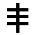 345
MannaMinistry of “The Two Witnesses: Revelation11”, “Eldad-Medad: Numbers11”, “Measuring Witness: Zechariah2 & Isiah19” and from GHalbyGHoran {“Companions of the Inscription-
أَصْحَابَ الرَّقِيمِ  of (18:9) and Poor People-مَسَاكِينَ, The Boy-غُلَامُ & The Two Orphan Boys-غُلَامَيْنِ يَتِيمَيْنِ of (18:60-82)”}  and also  {“Creature of the Earth  or  Dabbat Al-Ard - دَابَّةُ الْأَرْضِ : (27:82) & (34:14)”}
.
These Bodhisattvaबोधिसत्वاستواישות-אָבַדبُت-s=Stand-ed-Idols of PhaRAOh فِرْعَوْنَפַרְעֹהRaashH7451/94رِعْشَةרַ֫עַשׁ who have Dump their PrimordialPotion-Of-ChristSeresht in order to Carry the Vajraگرزवज्रلِيَحْمِلُوا أَوْزَارَهُمْ كَامِلَةً-وَمِنْ أَوْزَارِ الَّذِينَ يُضِلُّونَهُمQ(20:87/16:25)-s-Of-GoldenCalfBarack-y-BuddhaBeast are {“PaganPeople==Dirty-(Daughters:PerforatedNoses)-of-ManGen.(6:2) ==ScientistScapegoats-of-MountSeirשֵׂעִ֑ירسَعِيرQ(54:24,47)-Gen.(14:6)==DeadGods-Of-Measurement&Numberفَكَّرَ وَقَدَّرَQ(74:18)-whose-MegaLarge-MindPower&Evil-Imagination-sGen.(6:5) Comes-From-Wide-(Ghedrقدرכּוֹתֶ֫רֶתCadreکادرKeterFrench.P.H3805)-y-DiameterEncircledApertureScope-Of-Their-Emptied-PotPits}like-Copernicus-s, Newton-s, Einstein-s, Galileo-s, Descartes-s. Although TheyDoom have been Allowed to BeCome CapableQ(41:11) of “Conquering the (α-to-ॐ)-y-NatureWith-Law-Of-Kishkindha-y-Jungle through Measuring & Numbering”, However these Bodhisattva-s have Never been CapableQ(41:11) of مَدَدًاמָדַדMedadMeasureAhh-ingZech.(2:2)-Rev.(11:1)-Q(18:109) the Love and TurTreeTemple of Life. That is Why the LGBT Loves that OmmmPowered Minds of these ABuddhanic Apes have JinnEthicKali-Produced, are Nothing but Cursed Counterfeits and Nirvanic Copies of Human Love. The Only Yasmine&RoseAhh-y-AhhThing that can NOT be Captured=Ethos-ed=Smelled=Enosh-ed in Advaita-ic Definition of “EveryThing”, in Mandala Maps, in Reptilian Radars, in Scientific Scales, in Yantra-nic Astrolabes and in Sacred Sounds&Geometries of these SharpNoses of HellHole , Is/EyS the Light & Love & Lifeلیک چشم و گوش را آن نور نیست/هر که این آتش ندارد نیست باد =Masnavi-Book#1,Poem#1. and AllAhh-y-LoveLord-Of-LoveLife. That is Why we Read&Listen about these Intelligent-Idols:Bodhisattva-ic-JinnNous-esGeniusGiants:DeadDjedGodsDeut.(4:28)-Of-Number&Measure and Doomed Acceptors of the TaoistTheories&ZenGuesses&Elephant-ian-Philosophies&SickPsychologies that Come out of their Vajra-ic-OmmmCultQ(16:25) -Q(17:64). that = {“Q(35:22) And NOT EQUALيَسْتَوِي=Included-In-Advaita-ic-“EveryThing” are the LivingThing and the DeadNoThing. Indeed, AllAhh Causes to HearAhh=Ethos=Accept=InhaleAhh whom He WillAhh-s=Loves=♥يَشَاءُAshaاَشَهEshghH784آتش عِشْقאֵשׂAhh-sAvesta♥YishayH3448יִשַׁיیسἸησयशAhh-s♥YashaH3467,8יָשַׁעوَسِعَ كُرْسِيُّهُVastAhhQ(2:255)-s♥ShaahH8159שָׁעָהسَعَىIssueAhh-s♥, but you can NOT Get those [[Nirvana-ed-Nothing-s=Intelligent-Idols=DeadDjeds&DeafBodhisattva-s=Annihilated&ShivaالسَّوْءِשָׁוֵהZευςशिवा-ed-Atmans-Of-Brahman-ic-Blank= (TABH2885טָבַעيَطْبَعُTabooSEAL)-edQ(30:59)-(TombStonesStonedHearts)-With-NaturalNakedness-Of-Mokshaमोक्षمکش-ed-Monk-ies-Of-KishkindhaJungle]] Who are in the Gravesالْقُبُورِקְבוּרָה to ♥(HearAhh:ShemaH8086שְׁמַעسمعSufiSamaسَمَاع‎)-The-(ShamayimH8064שָׁמַיִםالسَّمَاءِ)-y-NameNeyRaqiaKalamosMulkHeavenPEN-Of-(HaShemH8034שֵׁםبِسْمِ-Allahاللهאֱל֫וֹהַּ)Q(1:1)♥ [-y-LoveLord of Amir SamuelH8050-G4545Σαμουήλשְׁמוּאֵלسموئیل Bozorgmehrmy Baptismal Name that EmilyAhh-y-LoveLady has Gifted to me].”}.]]]]. Q(♥41:12Ahh♥) And He COMPLETED= CAUSED Them as Seven[-HaShemبِسْمِהשםQ(♥1:1♥)-HearAhh-ing-]ShamayimH8064שָׁמַיִםالسَّمَاءِ-سَمَاوَاتٍHeaven-s within [the First] Two [MoonShine-ed] DaysGen.(1:1-8) [Who were FlameFully-Erupted:LoveLined:SpokenAhhQ(36:5) By AllAhh-y-SalaamSunSource; or Two DayDropAhh-sGen.(1:1-8) of AllAhhy-AirAhh into His LambLampLungBeeLiveBookBalloon] and InspireAhh-ed=RevealAhh-ed in Each Hearing-HeavenAhh its AmarAhhH559אָמַרأَمْرَهَا-y-CommandAhhGen.(1:3,6). [[And Therefore the Seven VertebraAhh-s of ♥SALSABILسلسبيلQ(76:18)שָׁלשְׁבִילֵיAhh♥-y-SPINE=RAQIA=TRUNK=NEY=GHALAMOS=PEN=BOULEVARD-y-BACKBONE-Rev.(22:2)-Gen.(1:6,7,8,14,15,17,20). of CowChristCloud were Formed into 7-Binah-ing-RoseAhhyBeads Who are Categorized in Three Function-Specific ColumnarCategories of {“(1)-HolyOfHolies=DebirH1687דְּבִירفَالْمُدَبِّرَاتِ أَمْرًاQ(10:3/13:2/79:5)-y-ORACLE=[EySaAhh-y-(Protos Iris)+4IsrafilySeraphims+24ElderHours]-That-Gets-The-ZionSeeneen-y-MoonBookMountQ(52:1)-To-BeCome-(ShoterH7860كِتَابٍ مَّسْطُورٍשֹׁטֵרQ(52:2)يَسْطُرُونَ-edQ(17:58/33:6/68:1)=LoveLined=HeadLined) Just-Like-4Finger/6Wing-y-Headstock-Of-(NeyTanburGuitar-Of-GOD=EySaAhhEySlam-ic-Instrument-Of-AllAhh); (2)-HolyPlace=(رَقٍّ مَّنشُورٍ.רָקִיעַRAQIAQ(52:3)-Gen.(1:6,7,8,14,15,17,20))-y-(GHALAMOSΚάλαμοςالْقَلَمِGilGalגִּלְגָּל قال قالMULK-AsuraAhh#67,68)=FirmamentalFINGERTRUNK=LongNECK-Of-NeyTanburGuitarPEN-Of-GOD (3)-OuterCourtyard=AmorousAsuraAhh#3الْبَيْتِ الْمَعْمُورِעמר.בּיִתBayithBrideBodyQ(52:4) -Of-CowChristClockTanburGuitar-Of-AllAhh”}. And Then/There All of These Three Levels are Seated=Rested upon The Double Sided Foundation:BedRock:Isthmus:Cushion:CUP: Slab:Slate:Pupil:Partition of EySaAhh-MessiAhh-y-{“Roofלוּחلَوْحٍ مَّحْفُوظٍ.سَقْفًا مَّحْفُوظًا.السَّقْفِ الْمَرْفُوعِQ(52:5)-Q(21:32/85:22)=Sapphireصفراءסַפִּיר-y-YesodSADH3245יסַדְسَدًّا-وسَادَةExo.(24:10)-Isa.(54:11) -Of-SaphSEPAHH5592/5605ص.סָפַףالصَّافَّاتِ صَفًّاסַף.سپاهAsuraAhh#37,38-SafeGuarding&Sweeping-Sword=MoltenGlassSeaRev.(4:6/15:2)Q(27:44/24:35)-1Kin.(7:23)BowlBasonBowArcקֶשֶׁתقوسRev.(6:2/10:1)-Gen.(9:13)-Of-CrystalChristCUPكَأْسٍ مِّن مَّعِين.Q(37:45/56:18/76:5)=Spreadسپر-ed-ShaphrirH8237,5שַׁפְרוּרسپهرJerem.(43:10)-Of-SunShine-ing-SinehسینهSenehصِينِيّةH5572سینینסְנֶהH6793צִנָּהBurningBreastBosomSalver= Eschaton-y-(ChatamH2856-مِسْكٌ.خِتَامُهُQ(83:26):.جَنَّاتٍ تَجْرِي مِن تَحْتِهَا الْأَنْهَارُQ(2:25)TachathH8478תַּחַתOtherאֲחֹרָ֑יآخرExod.(33:23)End)-Of-Heaven”} about Whom we Continue to Read that…]]. And We
A LoveLetter From SolomonAhh’s-(Subhan-AllAhh)-ing-StaffAhhQ(34:14) to EmilyAhh-y JezebelWitchShebaRev.(2:20-23) (and Potential Future Penitent Princess) of Thyatira Church
346
MannaMinistry of “The Two Witnesses: Revelation11”, “Eldad-Medad: Numbers11”, “Measuring Witness: Zechariah2 & Isiah19” and from GHalbyGHoran {“Companions of the Inscription-
أَصْحَابَ الرَّقِيمِ  of (18:9) and Poor People-مَسَاكِينَ, The Boy-غُلَامُ & The Two Orphan Boys-غُلَامَيْنِ يَتِيمَيْنِ of (18:60-82)”}  and also  {“Creature of the Earth  or  Dabbat Al-Ard - دَابَّةُ الْأَرْضِ : (27:82) & (34:14)”}
.
AdornedGen(1:14-9) the Nearestالسَّمَاءَ الدُّنْيَاHeavenQ(67:5/37:6) as ProtectionحِفْظًاGen(3:24) with [12(BaraqH1300בָּרָקبَرَقQ(2:19/13:20/75:7)BarukH1288בָּרוּך.وَجَعَلَنِي مُبَارَكًاQ(♥19:31♥/41:10/50:9)Gen.(1:22,28))-ing] Lamps [[=12Christian-ConstellationsAsuraAhh#85=12Mini-Misbahمَصَابِيحَ-s-Of-MessiaAhhnic-MEGA-MISBAHמּ֤יסבאחالْمِصْبَاحُQ(24:35)=12(BaqarahH1241בָּקָרالبقرة1Kings(7:25))AsuraAhh#2-ing-&-(NaharH5104נָהָר.جَنَّاتٍ تَجْرِي مِن تَحْتِهَا الْأَنْهَارُQ(2:25)WaterCreek)-ing-(BellyButtonsبُطُونِهَاQ(16:69))-Of-CowChristCloudBeeLive-Bulb. As it was Mentioned, the Height:Elation:Altitude:Elevation :Exaltation of the Nearestالسَّمَاءَ الدُّنْيَاHeavenQ(67:5/37:6)-Rev.(19:17) or the BayinBinahH996בֵּיןGen.(1:4,6,7,14,18,)-y-بِالْأُفُقِ الْمُبِينِHorizonHeightQ(81:23)-Of-MahishAsuraAssyriaAhhIsaiah(19:23) or the HolyHeight that Kathozi-SeatThrone of ChristKingMaalikQ(43:77) is {“AviatedآوَيْنَاهُمَاQ(23:50)=הָאֶ֣בֶןبناءRaisedالرأسהָרֹאשָׁ֔הZech.(4:7)=Yachinיָכִ֔יןمَكَّنِّيQ(18:84,95/81:20)كِتَابٍ مَّكْنُونٍ1Kings(7:21)-Q(56:78)-ed =LoftilyLifted&NicheמַשְׂכִּיתمِشْكَاةٍQ(24:35)-ed=MinaretH4501مَنَارَةמְנֹרָהQ(25:61)قَمَرًا مُّنِيرًاAhh-edMatthew(21:33)=תָּוֶךְتویTUWA道טאוTAOمَطْوِيَّاتٌTOWERبِالْوَادِ الْمُقَدَّسِ طُوًىQ(20:12Ahh/21:104/79:16)-ed”} on TopFuckFokkenפָקַחفَوْقِهَاQ(41:10) of HellHole=Above the MotherQ(27:23/50:30)EarthEgyptالْأَرْضِאֶרֶץGen.(1:10)=Upon the (YabesQ(6:59/20:77)-Gen.(1:9)יַבָּשָׁהيَبَسًا)-y-الْبَرِّQ(10:22)DrylandRev.(10:2)Luke(5:3) =At-The-SoularSummit-Of-MalkuthמַלְכוּתمَلَكُوتُQ(23:88/36:83)-y-PLAIN-Of-(MamreمُرُورמַמְרֵאمَمَرGen.(14:13)-ing::HebrewH5680,74عُبُورעִבְרִי-عَبَرGen.(14:13)-ing::Crossing-To-TheOtherSide) , is as TallθεόςتعالیTheosתַּאָלָה as the Lightened-Height and Dark-Depth of The-Series-Of-FOUR-Nasal-SkiesQ(37:6/41:12/67:5)-Rev(19:17)-Genesis(2:10-14)-السَّمَاءَ الدُّنْيَاοὐρανός in such a Way that EySaAhh is Constantly بُرُوزTabriziBreathAhh&CascadeAhh&ظُهُورTsoharH6672ظهرצֹהַרGen.(6:16)-ing-The-Ahh-Of-Allahاللهאֱל֫וֹהַּ-y-Into-Her-AmnesiaNoseNousنسیانנָשָׁהनाशनνοῦς
Gen(2:7)Q(15:29/38:72).]]. ThatGlorious&GraceFull-WordWayWaterfall-Of-PourAhh-ing-ComePassionPotion-Upon-EarthJungle is the (QADRקדרالْقَدْرِKETERH3803تَقْدِيرُכָּתַרKOTHERETH3805כֹתֶרֶתقُدْرَة)-y-DETERMINATION =MercyMIGHT=WillPOWER=LovingDESIRE=AllAhh-y-ABILITYPREDESTINATION of Allahاللهאֱל֫וֹהַּ [for Creating His CowCreation], He is the Exalted in Might, the Knowing.”}}}}}}} End-of-4-Verses-about-Details-of-CowCreation. Before Finalizing the Talk about AllAhh-y-Origin of Language, Eye Must Add to our Review about the Four WineVerses of Q(♥41:9-12♥) that by COMPLETING=CAUSINGQ(♥41:12Ahh♥) the Seven-Hearing-Heavensשָׁמַיִםسَمَاوَاتٍ -Who-HearAhhשְׁמַעسَمَاع -The-AllAhh-y-HaShemبِسْمِהשםQ(♥1:1♥)Name, YAZDAN-GOD is Referring to His CAUSAL&PowerFull Predestination Who Is/EyS/Yesse/EySaAhh Above the Free-Will-Powers of Earth and ProtectsحِفْظًاGen(3:24)-Q(41:12) Them from Collapsing into Krishnian Cruelty, Taoist Tyranny & Buddhic Brutality which is Rampant at the End of Time. The Evil IdeaGen.(2:9)-Q(14:26) of “Infinite Regress” in Hindu Cosmology of Hari Hellions about which Dr. E Michael JonesAhh was TalkingTimeline (Min.21,Sec.27) as the (Cosmosکس چپهCaseKushكُوْزכּוֹסKashyapaCushकश्यपכּוּשׁ)Gen.(2:13/10:8)-y-ToppledTurtleAll-the-VainWay-Down, is Perfectly Addressed in Q(♥41:12♥). The CAUSAL End of the {“Zero=ToppledTurtle=(α-to-ॐ)-yQ(27:23)-Rev.(1:8,11/21:6/22:13)LowerCone=DeepEarth=PotteryPit-Of-(Vain&Wicked-WillPower-s::MindFool-MIQVEHH4723מַקְוֶהمُقَوًّى-أَقْوَاتَهَاGenesis(1:9,10)-Q(41:10)(א)קיווהGHOVATH6960قُوَّةَקָוָה-قُوْتHomosexualHope=DummyDaemon-ic-Desire-s)=SinSaltWater-y-SeaWell الْبَحْرِ الْمَسْجُورِWinepressMat.(21:33)-Q(52:6)-Which-Is-UNDER-The-[[MaqomמָקוֹםمَقَامَGenesis(1:9)-y-PLAINSurfaceEarth-Of-(Mamreمُرُورמַמְרֵא&Hebrewعُبُورעִבְרִי)Gen.(14:13)-ing-To-TheOtherSide ::MalkuthמַלְכוּתمَلَكُوتُQ(23:88/36:83)-y-MembraneSurfaceEarth-Of-YabesQ(6:59/20:77)-Gen.(1:9)יַבָּשָׁהيَبَسًاDesert]]”} is Indeed the HeavenlySky-Of-Living-1-s=SweatWaters. And so         WHEN  AllAhh-y-YAZDAN is Giving {“♥CauseAhhقَضَىٰGHazaQatsatsH7112,7093קֵץقاضِيَةקָצַץQitsonH7020קִיצוֹןقَضَاَFren.Latin.Q(♥41:12TurnAhh♥)-Q(2:117/19:35/40:68/41:12)♥”}=Form::Finishing ::ClosingCut::Limit::End::OntologicalOrder::ArchitecturalForm  to the SevenHearingHeavensسَبْعَ سَمَاوَاتٍ in such a WordWay that Every-Level-Is-Hanging-From-HighHoly-er-1-&-All-7-Of-DayThem-Are-((MashakH4900מָשַׁךְمَا يُمْسِكُهُنَّ إِلَّا الرَّحْمَـٰنُ-ed::Pull-ed-Upppp::DrawDrag-ed-Upppp-By-AR-RAHMAN-y-YAZDAN))Q(16:79/22:65/35:41/67:19) so that  TheyDayFour-SABA-ian-WindAhh-s could فَتُثِيرُ سَحَابًا فَيَبْسُطُهُ فِي السَّمَاءِStir&Driveتَحْمِلُهُ الْمَلَائِكَةُ&Grab&Pull&YokeيُوقَدُUpppp=السَّحَابِ الْمُسَخَّرِ بَيْنَ السَّمَاءِ وَالْأَرْضِControlCarryKindleQ(2:164,248/24:35/30:48) the Yachin-y-RightHandHornCorneaRev.(1:16/14:14)-1Ki.(7:27)-Q(18:83) of CowChristCloudCarousel-y-DayDoorDisk Who Gives RiseCAUSAL-Cut to the Nearestالسَّمَاءَ الدُّنْيَاHeavenSeries-Of-FOUR-Nasal-Skies-Under-The-MahishAsuraAssyriaAhh-y-SoularCeiling-Q(♥41:12♥)-Isaiah(19:23)-Gen.(2:10-14). which is Above the Malkuth-y-Membrane which is Above the ToppledTurtle-Of-HellHole=Kashyapa-y-Cosmos, THEN in Fact AllAhh is Giving CAUSAL-Cut/End/Worldline to the “Infinite Regress of Bottomless Pit” Because it is Under the LeftHandHornCornea-y-Reach-Of-SharpIron-حدیدחָדַדRODBoazBar-ThunderboltرعدרָעדAhhQ(♥13:13♥) of HoveringGen.(1:2) CowChristCloud. In other WineWord, AllAhh-y-YAZDAN Gives  {“♥CauseAhhقَضَىٰGHazaQatsatsH7112,7093 קֵץقاضِيَةקָצַץQitsonH7020קִיצוֹןقَضَاَFr.La.Q(♥41:12TurnAhh♥)Q(2:117/19:35/40:68/41:12)♥”}-y-END to Devilish Determinations & FalseFreeWills & DharmicPlans of EvilEgos of EarthlyJungle By
A LoveLetter From SolomonAhh’s-(Subhan-AllAhh)-ing-StaffAhhQ(34:14) to EmilyAhh-y JezebelWitchShebaRev.(2:20-23) (and Potential Future Penitent Princess) of Thyatira Church
347
MannaMinistry of “The Two Witnesses: Revelation11”, “Eldad-Medad: Numbers11”, “Measuring Witness: Zechariah2 & Isiah19” and from GHalbyGHoran {“Companions of the Inscription-
أَصْحَابَ الرَّقِيمِ  of (18:9) and Poor People-مَسَاكِينَ, The Boy-غُلَامُ & The Two Orphan Boys-غُلَامَيْنِ يَتِيمَيْنِ of (18:60-82)”}  and also  {“Creature of the Earth  or  Dabbat Al-Ard - دَابَّةُ الْأَرْضِ : (27:82) & (34:14)”}
.
MercyFull Means of His ChristCowputer=EySaAhh-y-(Zul-GHarnaynקָ֫רֶןκέραςذِي الْقَرْنَيْنِAhh)Q(18:83)-Whose-TelePhoto&WideAngle-ing-EyeLilyLensRev.(1:14) would Limit=Contain Close=Start&End=VritraVortex=Envelope=RimRing=HalakH1980הָלַך-هَلَك.حلقهZec.(1:11,6:7)=Give-(Causalقَضَىٰקִיצוֹן-NaqashH5367נָקַשׁنَنقُصُهَاKnockDownQ(13:41/21:44)-To) the {“GHatarأَقْطَارِקוטרQ(55:33)-y-DarkDiameter-Of-Deep-To-Surface-Earth==Stretching&Shiftingأَن تَمِيدَ بِكُمْQ(16:15)TripThroposθρωποςأَطْرَافِهَاQ(13:41/21:44)-of-Earthly-Pigs-On-10Dasharathaदशरथ-y-Directions== DivingغَوَّاصٍQ(38:37)Depth&Distanceبَاعِدْ بَيْنَ أَسْفَارِنَا-أَبْعادQ(34:19)-Of-JinnWhales-&-PharaonicMakarasमकरمکار”}. That is How MessiAhhnic-AngelAhh-Of-Both-WatersRevelation(16:5)= EySaAhhyDam&وَفَارَ التَّنُّورُ.תִּפְאֶרֶתTiferet-ingQ(11:40)FloodGateالْعَرِمِQ(34:16)OfSweatOceanHeavenlyFurnace would Clean the SaltNataphs of HellLake and through a Regulatory Circulation Get His Earthly-BlackBride to SuckDownأَرْضُ ابْلَعِي مَاءَكِQ(11:44)-Q(20:78) the SodomiteSands and BuddhicExcrements and JewishJunk and TaoistTrash and ZenZeroes and Rama Rust and YogiYeast and Samadhic-ic-Sludge and PharaonicFilth and HariHatred and KrishnianCurse which are Congested in VaginalWinepressRev.(14:19)-Q(50:30) of the Sin-Ending Wrath of GOD. One of the Causalقَضَىٰקִיצוֹן-NaqashH5367נָקַשׁنَنقُصُهَاKnockDown-sQ(13:41/21:44/41:12) that TWO Iron Worldlines10Bases-for-HighPressure-Pouring/10Lavers-for-NegativeCurvature-Suction Of The Soular ScissorScreamצְעָקָהصَاعِقَةًQ(41:13) of GOD has Brought Limiting EndAhh Upon the Wicked Drag Forces of the Dharmic DeathLawwhich says Every-AhhThing must Collapse into its NirvanicNothing=BuddhicBlackHole=EmptyEverything of Vishnu-ic Vanity , is the MercyFull Example of Noah’s Tryptamine FloodAhhwhich has nothing to do with H2O water. Eye am going to Utilize this Noah-y-Example to Finalize the Talk about AllAhh-y-Origin of Language. Three Causalقَضَىٰקִיצוֹן  Components from the HighHolier Ontological OrderAhh are Enough-&-Necessary for the Happening&Embodiment&Formation&CasualCreation of the Human Language that is the ONLY Language&Light&Logos&Order&Logic&Sugar&Conciousness  in the {“Chaotic-CosmosCaseKashyapaCushכּוּשׁकश्यपکاس+PhutPtahPotPitPudendaपतितפּוּטپته+کنعانCanaanکانیכְּנַעַןCannyon+Mizraimמִצְרַיִםمصر=DummyDomainDoorStep-Gen.(1:26)-Of-(TABטָבַעيَطْبَعُTaboo)-edQ(30:59) NatureطبیعتTabiat-With-AnimalisticالأنعامEntelechies&MuteMindsSilent&SpeachLess-Brains”}. We are NOT our الْمُضْغَةَMozgheMosaicMask-sQ(23:14/22:5)=Animalجُلُودِ الْأَنْعَامِBodiesMindsSkins Q(3:14/6:142/7:179/16:5,66,80/22:30,4/23:21/25:44,9/36:71/39:6/40:79/42:11/43:12/47:12); and we are NOT our AlaghLeakعَلَقَةٍ-s=LeakageLinksQ(23:14/22:5/40:67/75:38/96:2)=SuspensionCords through which our AnimalEntelechy-s=MindMask-s=Dead-BrainBodies=Conceiving-CorpsesCarriers. are being {AlaghLeakLinkHang-ed=Impregnatedمِّمَّا فِي بُطُونِهِQ(16:66/23:21)=DwelledسَكَنًاQ(16:80)=مَا تَرْكَبُونَMounted RiddenلِتَرْكَبُواQ(36:42,72/40:79/43:12)مَا يَرْكَبُونَ=جَعَلَ لَكُمOwnedفَهُمْ لَهَا مَالِكُونَQ(36:71/42:11)=Sittedحَمُولَةً وَفَرْشًاQ(6:142)=Burdenتَحْمِلُ-edQ(16:7)} FROM-or-BY US=our{Nataphנָטָףالنُّطْفَةَ-sQ(22:5/23:13/75:37/76:2) IrrationalAbsurd-or-Understanding-HeartsGHalbقُلُوبٌ-s=ذَرَّةSelfSoulSeed-sذُرِّيَّتَهُمْGen.(1:11)-Q(41:11)=NosesPots-EthosEnoshNous-s=Ego-NAFS-s=Q(♥7:172/36:41/52:21♥)} who are Kept=Held=Retained in MalkuthמַלְכוּתمَلَكُوتُQ(6:75/7:185/23:88/36:83)-y-Membrane=FirmLogdingقَرَارٍ مَّكِينٍQ(23:13)=Yabesיַבָּשָׁהيَبَسًا-y-Plain-Of-MamreمُرُورמַמְרֵאGen.(1:9/14:13)=الْفُلْكِ الْمَشْحُونِFeluccaἐφόλκιον-פלוקה-y-FilmShipQ(2:164/7:64/10:22,73/11:37,38/14:32/16:14/17:66/21:33/22:65/23:22,27,28/26:119/29:65/30:46/31:31/35:12/36:40,41/40:80/43:12/45:12/) الْفُلْكَ مَوَاخِرَthat is Floatingمَوَاخِرَ-OverQ(16:14/35:12) the HellHole-Of-UnderIndra and is Floatingمَوَاخِرَ-UnderQ(16:14/35:12) the BayinBinahH996בֵּיןGen.(1:4,6,7,14,18,)-y-بِالْأُفُقِ الْمُبِينِHighHorizonHeightQ(81:23)=Kathozi-ing-ChristCountenanceCeilingDiskRoof of The-Series-Of-FOUR-Nasal-SkiesGen.(2:10-14)=Nearestالسَّمَاءَ الدُّنْيَاHeavenUnder-The-MahishAsuraAssyriaAhh-y-SoularCeiling-Q(23:88/36:83/♥41:12♥)-Isaiah(♥19:23♥). The Three Causal قَضَىٰקִיצוֹן Components Who are Behind&Beyond the Human Language are {“(1)(♥Al-QADRקדרالْقَدْرِKETERH3803,5כֹתֶרֶתقُدْرَةAsuraAhh#97♥)-y-(♥GHOVAT-QAVAHH6960,78الْقُوَّةَקָוָה-قَوِيٌّ-קַו־קַי-لَا قُوَّةَ إِلَّا بِاللَّـهِQ(18:39)♥)-Of-AllAhhy-(LOGOS-HASHEM-NAME-CAPITAL-WORD-HAGH-EYZAD); (2)(EySaAhh-YazataAhh)-y-(CHOKMAHH2451,49חָכְמָהحکمةחָכַם-الْقُرْآنِ الْحَكِيمِ)Q(♥36:2♥)=Logosبَالِغَةٌ-y-حِكْمَةٌWisdom Q(54:5)Love/Fear-to/from-GOD; (3)(BayinBINAHH996בֵּיןGen(1:4,6,7,14,18)بِالْأُفُقِ الْمُبِينِ-سُلْطَانٍ مُّبِينٍ-قُرْآنٌ مُّبِينٌ-إِمَامٍ مُّبِينٍ-فَتْحًا مُّبِينًا-الْبَلَاغُ الْمُبِينُ)Q(81:23/11:96/36:69/36:12/48:1/36:17)-y- (HorizonSultanGHoran ImamOpeningLogos)”}. Whether Heavenly&ShamayimH8064שָׁמַיִם-سَمَاوَاتٍ-y-HolyWordSpiritQ(36:3) or the Earthly HolyWordSpiritQ(36:3) are RECEIVING their Kothereth 3805כֹתֶרֶתقُدْرَةLovePower=WillAhh=Salaam-y-Self-Determination-&-ChokmahH2451,49חָכְמָהحِكْمَةחָכַםWisdomDecreeOrderReasonabilityJudgment-&-BinahH996,8בִּינָהبَيَانUnderstandingDiscerningDistinguishingIdentifyingDistinction BETWEEN-Beauty-&-Ugly From Allahاللهאֱל֫וֹהַּ-y-(HaSHEMH8034שֵׁםبِسْمِQ(♥1:1♥)=THE-NAME=WORD=CAPITAL-LOGOSJohn(♥1:1♥))SingularitySource and His EySaAhh-y-(EventHorizon:: EdgeIris::FootFlareAhh::RejelH7272רָ֫גֶלرِجْلIsaiah(6:2)ArjahaأَرْجَائِهَاQ(69:17)::(نورנוּרN♥A♥A♥A♥Rנֵרنارनर)-y-Nimbus-Of-(NOON-N-נ‬-ن-न)-Q(68:1)::KindChristCorona::HosannAhh-y-HaloRev.(4:6))= CHOKMAH+BINAH. In other WineWords, the Causal Reason Behind/Beyond our Lovely Language=Word-Based/Name-Based Language=Sacred Speak is
A LoveLetter From SolomonAhh’s-(Subhan-AllAhh)-ing-StaffAhhQ(34:14) to EmilyAhh-y JezebelWitchShebaRev.(2:20-23) (and Potential Future Penitent Princess) of Thyatira Church
348
MannaMinistry of “The Two Witnesses: Revelation11”, “Eldad-Medad: Numbers11”, “Measuring Witness: Zechariah2 & Isiah19” and from GHalbyGHoran {“Companions of the Inscription-
أَصْحَابَ الرَّقِيمِ  of (18:9) and Poor People-مَسَاكِينَ, The Boy-غُلَامُ & The Two Orphan Boys-غُلَامَيْنِ يَتِيمَيْنِ of (18:60-82)”}  and also  {“Creature of the Earth  or  Dabbat Al-Ard - دَابَّةُ الْأَرْضِ : (27:82) & (34:14)”}
.
SACRED&SPEAKING-NAME-WORD-HASHEM-LOGOSQ(♥1:1♥)John(♥1:1♥)-OF-Allahاللهאֱל֫וֹהַּ=LOVE and His EySaAhh-MessiaAhh-y-LoveLight=LowercaseLogos=ReligionRimRing= WaterWordAhh. {“That which Is/EyS/Yesse HumanLanguage&SacredSpeak, can NOT ComeQ(41:11) from that which Is/EyS/Yesse NOT”}. Although Dead Animals and Talking Apes and Gentile Junks of the Backyard or Hindu Hellions of FoamyPharaoh=BuddhaBeast would consider the geometries and waves and Ommm-ing sounds to be ‘Sacred’, However The ‘Sacred’ IS/EYS/YESSE/YASIN/YASNA the SPEAK/SOPHIA-ING-♥(Allahاللهאֱל֫וֹהַּ)-y-(EYZADיִשַׁ֗יیسयशἸησایزد)AsuraAhh#2X18♥=YASPER-PUPIL and The Living OnesFrom-EySaAhh-y-First-to-EySaAhh-y-Last Who can (ListenUp:Hear:ShemaH8086שְׁמַעسمعSufiSamaسَمَاع‎) HimHolySelf & then Eagerly&ChesedחֶסֶדحسودHasidicCally&Livingly AnswerAhh Back-&-Beyond to His [♥אֶהְיֶה אֲשֶׁר אֶהְיֶהExodus(3:14)=الْحَيُّ الْقَيُّومُQ(3:2)=(EHYahإِيَّا-الْحَيُّ-אֶֽהְיֶ֑ה)-Asherאֲשֶׁר -(EHYahإِيَّا-الْحَيُّ-אֶֽהְיֶ֑ה)♥]EYE AM THAT EYE AM-y-SPEAK with [♥(EHYahإِيَّا-الْحَيُّ-אֶֽהְיֶ֑ה)-ka naAAbudu wa(EHYahإِيَّا-الْحَيُّ-אֶֽהְיֶ֑ה)-ka nastaAAeenu♥]Q(1:5)=Iyyaka naAAbudu waIyyaka nastaAAeenu=YOU ˹ALONE˺ we Worship and YOU ˹ALONE˺ we Ask for Help. This HOLYהאלاِله-HA-ALLAH-y-SPEECH Who Is/EyS/Yesseیسअस्तिهستישותἵστημι Being UtterAhh-ed Right NOW From (HASHEMH8034שֵׁםبِسْمِQ(♥1:1♥)John(♥1:1♥)SAMUELH8050-Σαμουήλשְׁמוּאֵלسموئیل-y-Allahاللهאֱל֫וֹהַּ), can NOT be HearAhh-ed=RECEIVED=ShamayimH8064שָׁמַיִםالسَّمَاءِ-ed by HariHellions=SilencedWordsWith-NoDesire-&-NoNeed-For-MakeLove =JinnNoused-NosesEzek.(8:17) whose ‘Egyptian-Definition-Of-Sacred’ does NOT Go Beyond the Numbering&Measuringفَكَّرَ وَقَدَّرَQ(74:18)Science-of-death/life/loveNeuralNadiShocks and sacred sounds and vain waves and physical foams and singing bowls and mandala maps and grim geometries of the SullenSoundSoil of Abyssعبس. Although the Scientist Monks and KashaphH3784,85כָּשַׁףکاشف-er-s=Discoverers Creative-Researcher/Sorcerers/Scholars/Physicists-Of-Jezebel-&-her-Shiva-Daddy of BuddhaPharoah have been Using the Human Language to Build the VishvarupaDan.(2:31)-y-TianTowerQ(28:38/40:36)-Of-BrahmanهَامَانُHamongog-icEzek(39:11)-BarackOmBaMaHomosxual-HUMAN-God, However the PrimordialDesign&HolyPURPOSE Behind-&-Beyond the Human Language is Love=Religious=Holy=Sacred=Heavenly-Happiness=EySaAhh-y-Religion=EySaAhh-y-EcstasyAhh-Of-MakingLove&WordShipping-With-HASHEMH8034שֵׁםبِسْمِNAME=LiveLove-ing-Through-Priestingپریستیدن-JoyAhh-Of-Praising&Having-AllAhh-y-EYZAD. Although Phrygian Farts and Ankh-ed Jews and Liberated JinnNous-es and Dirt Digging DiscoverersכָּשַׁףکاشفWhich-are-called-Scientists&Psychologists-Nowadays-at-the-End-of-Time-But-3000-years-Ago-They-were-Called-as-Witchcraft-er-s&WonderWorkers&SmellingNosesחַרְטֻמִּ֜יםخرطوم-2Ki.(9:22)-Isa.(47:9)-Nahum(3:4)-Exo.(7:11)-Dan.(2:2)-…... of the GayGod of Science Wrongly Consider the History to be {The Domain for ContributionThrough-“FeltPresence of ImmediateExperience”=Samadhi-ic-Death=Genesis(3:3) of CubensisMushroom-Eating AnimalانعامBodyEating-AgniIgnition-By-Illuminated-Apes-of-North-&-SomaAnkh-ed-Alchemists-Of-Dadhichic-DraculaPharaohDajjal-(like-Newton-&-Tesla-&-….)-which-Build-LHC-ic-Chakra-Disks-&-Internet-y-Bell-of-DarkDurgaDragon-for-Her-Barack-y-LionTigerCarrier for CONQUEST=AntiChristian-War-With-MahishAsuraAhh-y-CowChristCloud-Genesis(3:22,23)-Q(7:20) of UniverseLowerCosmos-Capped-By-SoularCeiling-Of-ChristCornerstone-Who-Is-BottomPupilPoint-Of-Trunk-Of-TurTreeTemple-Of-Life-Genesis(3:22) by an Organized-IntelligenceVishvarupayEmpire-&-TaoistTower-of-InsecureEgoNAFS-s-Of-Babylonian-Baboons&Pigs-Dan.(2:31) }, However EySlamoChristian-Ego is NOT Racing with any one Because Her PrimordialPrincePriest has Already Won, Conquered and "ICXC-NIKA"νικάωנָכָהنَكِّرُوQ(18:87)UNKarmaकर्मناکار"-ed the Magog-y Yogis and Hippie Chimeras of CursedKrishnaScratch which were Coming for {“CONQUEST-of-JUSTICE&BEAUTY=Taking-Great-SpoilBootyشُلשָׁלָלEzek.(38:11,12,13)= Robbery-From-EySaAhh-y-TurTreeTemple-As-ThiefGen.(3:22)=John(10:1)=Q(7:20)”}. Because these Smart Sodomites and Jewish JinnNous-s of FartFool PharoahBuddha=GoldenCalf have been Investing their WillPowersقُوَّةَקָוָה & EmptyEffortsضَلَّ سَعْيُهُمْQ(18:104)-Q(41:10) for Building the MilitaryIndustrialصُنْعًاComplexQ(18:104) of Dadhichic Dracula, their OVERTHINKING =Putting-their-PiggyHeads-in-the-SandSaltWater. for Measuring&Numberingفَكَّرَ وَقَدَّرَQ(74:18) the MayaMirageמַיִםمَّاءٍ مَّهِينٍमायाبِمَاءٍ كَالْمُهْلِ يَشْوِي الْوُجُوهَ ۚ بِئْسَ الشَّرَابُQ(18:29) has Turned Them into The Saddest LosersQ(18:103) of History. Meanwhile that MindFool Monk-ies have been WastingمُّسْرِفُونَQ(2X18:19) their TimeEthos-ing-Egos for Discovering Electricity and Building the Tech Toysfor Bodhisattva-ic-Boys-Of-BuddhaBeast of DarkDrujDurgaDragonDraugrदारकدروغदुर्गाדָּרַךالدَّرْكِ δράκων=LIE, EySlamoChristian-Hearts have been Lovingly Making LoveLanguage with HOLY TRUTH-&-AllAhh-y-HASHEMH8034שֵׁםبِسْمِNAME1Samuel(17:45) that Taoist Sound-Suckers have حریفDefiedחָרַףاِنْحِرَاف1Samuel(17:45). This is Honey How that with No Anxiety&Fear and
A LoveLetter From SolomonAhh’s-(Subhan-AllAhh)-ing-StaffAhhQ(34:14) to EmilyAhh-y JezebelWitchShebaRev.(2:20-23) (and Potential Future Penitent Princess) of Thyatira Church
349
MannaMinistry of “The Two Witnesses: Revelation11”, “Eldad-Medad: Numbers11”, “Measuring Witness: Zechariah2 & Isiah19” and from GHalbyGHoran {“Companions of the Inscription-
أَصْحَابَ الرَّقِيمِ  of (18:9) and Poor People-مَسَاكِينَ, The Boy-غُلَامُ & The Two Orphan Boys-غُلَامَيْنِ يَتِيمَيْنِ of (18:60-82)”}  and also  {“Creature of the Earth  or  Dabbat Al-Ard - دَابَّةُ الْأَرْضِ : (27:82) & (34:14)”}
.
with No Desire for Nothing=NirvanicSilence and with No Headache for Thinking about Conquring&Robbing&Ramayana-ill-y-Attacking to HighHolier DieMansion of RuachRavanaAhh= TurTreeTemple, the Holy Humanity or Green Wheats or Living Words or Healthy Sheep have been Language-ing with AllAhh-y LoveLord and have been Happily&Lovingly&Sacredly {"♥SubhanسبحانSabakhH7623שָׁבַחSebastosH4575Σεβαστόςسپاسته Allahאֱל֫וֹהַּالله♥"}➌-ing  to YAZATAایزد AllAhh and Thanking HimHolySelf for the Vritra-y Victory of His CowChristCloud-y-LoveLamp in the BismillAhhy Battle-Malhamaמִלְחָמָהالملاحم-1Samuel(17:47)=For the Battle is the LORD'S Against DarkDrujDurgaDragonDraugrदारकدروغदुर्गाדָּרַךالدَّرْكِ δράκων-y-LIE and Her Pharaonic-Phallus=Barack-y-BuddhaBeast=Osiris-ian-BaalBoyHusband and Her HarMagedónمجادونμαγεδώνजादूגֶּ֫דִי-y-StarWarJedisScientistGoats=HeavyGurus. It is These SABA-ian Spirits=GHalbقُلُوبٌ-y-HeartsذَرَّةGen.(1:11)-Q(41:11)=SelfSoulSeed-sذُرِّيَّتَهُمْ-Q(♥7:172/36:41/52:21♥)=FruitFull-LoadsأَثْقَالَكُمْQ(16:7)-Of-Light&Language&Logic=LivingWords that were Embarked in the MoonBook-y-ArkAhh of Noah. The Universal Language that Eye have Used in this Witness is Very Close to that Single Language&LogosLogic of HeavenPEN-Who-HearAhh-s-&-GilgalJosh.(10:15)-s-Ahhround-Allahאֱל֫וֹהַּالله-y-NAMEWORD. It is This Binahحکمة البیانChokmah-ing-LOGOSلغة OF Allahאֱל֫וֹהַּاللهGen.(♥1:1♥)-Q(♥1:1♥)-John(♥1:1♥)-y-KETER who has Already Conquered-&-RauchRockAhhرُخَاءًרָחַף-edGenesis(♥1:2♥) the Hearing Heaven & Deaf Earth so that Instead of Thinking about Conquering the Universe we can Get to WorkChristian-KarmaWork of LoveMakingLingualLinking-with-LoveLord and Thanking with {"♥All-Hymned-HumnosG5215ὕμνοςHamadH2530חָמַד Allahאֱל֫וֹהַּ.الحَمْد لله♥Q(♥1:2♥)"}➊ and Receiving the FireAirAhh-Of-یارיְרוּYerusalem-y-LoveLife. This Lingual Linkage with TurTreeTemple of LoveLife that Gets us to Mirror the MeaningMuskMedium of Mercy is the RealAlétheiaعِلّةἀλήθεια Cause Behind/Beyond our Language. We Read about the Real-Cause Behind/Beyond this LoveMaking Relationship or Lingual Linkage that is Purely Based on NeedDesireWantYearning on our Ethos-ing-Side and NeedLess GivingFeedingGraceFavorNoamH5278נֹעַםنعمة on Loving LogosSide=MaleRemembranceRock, that = {“Q(40:79) It is AllAhh who Made for you the Dead&UnTalkingAnimalsالْأَنْعَامَBrainsBodiesMindsMental-MozgheMaskMasoaics-Of-BetaBrainwave upon which {you=Hearts=Words=Nataph-Sperm-Spirits=SoulSeeds Ride لِتَرْكَبُواQ(36:42,72/40:79/43:12)=DwellسَكَنًاQ(16:80)-Like-a-BurdenLoadتَحْمِلُQ(16:7)=Ownفَهُمْ لَهَا مَالِكُونَQ(36:71/42:11)}=From-you=Hearts=Words-They-AlaghLeakHangSuspendQ(23:14/22:5/40:67/75:38/96:2)= Into-Them-you-are-Impregnatedمِّمَّا فِي بُطُونِهِQ(16:66/23:21)}, and through Them you Eat [like ordinary food or SomaAnkh/Manna Meat. This second Eating is the Historical Contribution of AnimalMindBodyBrain for Evolutionary LoveLeap of ManKind=LanguageName-Hearing-Humans to Heaven and Evolutionary Dive of AnimalTypeOmmmSound-Hearing-Crystals to Mineral Canyon of کانیCanaanitesکنعان&SilentStonesQ(66:6)]. Q(40:80) And for you therein are [other Brain-y-]Benefits[=Survival-Services in addition to the occasions that you can Soul-تُرِيحُونَIn/Outتَسْرَحُونَ or Get-On/OffQ(16:6) of Them through Dream, Death or MushroomTryptamineTrip]. لِتَبْلُغُوا عَلَيْهَا حَاجَةً فِي صُدُورِكُمْ =And that you may WordLogosOut= SpeakOut=Exteriorize=ReachOutBy-Praying&Contacting&Linking-to/with-the-ChristKarim-y-CowmmandCenter-of-AllAhh=TalkOut=ExpressOut-بَالِغِيهِEloquentlyتَبْلُغُواQ(16:7) upon them=BrainBase=AnimalEntelechy A-NEED=A-DESIRE=A-REQUIREMENT=A-DEMAND=A-CALL=A-YEARNING=A-HUNGERAppetite-Eagerness-Enthusiasm-Fervor=A-LONGING=A-THIRST=A-CRAVING  which is in your Breasts= Hearts=SoulSeed-sGen.(1:11)-Q(41:11). [And so Once this ♥HungerNEED=cHAGH2282حَاجَةًחַג-حَوْج-اِحْتِيَاجFemaleرَغْبَة-لُزُومDemandingDeficiencyPoverty-For-PilgrimFeast=cHAGAGHAJJH2287חָגַגحَجَّ♥
is Word&Talk&Logos&ExpressAhh-ed-Out by the Begging Pilgrim, Then AllAhh-y-(FATIRAsuraAhh#35فاطرπατήρپدرपितृFEEDERفَطَرَنِيFAITHERQ(♥2X18:2X11♥)) would Get His CowChristCUP=Male-Remembrance-Rock-Of-EySaAhh-y-(ZakarAhhH2142,45الذِّكْرَזָכָר-إِنْ هُوَ إِلَّا ذِكْرٌ وَقُرْآنٌ مُّبِينٌQ(36:12,69)) to Drop-CookedBreadMannaMeat=PourAhh-LoveLightFull-WineWord=GihonJaculate-SABA-ian-SpermSpirit=RainAhh-RachamH7344רָחַם.إِلَّا رَحْمَةً مِّنَّا وَمَتَاعًا إِلَىٰ حِينٍAhhQ(36:44)-y-Provision=FaithFood-&-MercyMilk for PilgrimHeartPitcher=Ethos-ing-Nose. This Symbiotic Speaking is the Living Language=Praying Pilgrim&Opening&Receiving-Rev.(2:17) of the Hezbollah-y HeartsRev.(2:23) with MessiAhhnic MoonBookMIRROR=SalaamScreen of AllAhh. As we can See in this Verse the Reciprocal Linkage of Language is Made From PureLove=LovingNeed+LovingGive=Mirroring&Mimicking-Of-Original-MERCY or From Female HAGHAJATH2282حَاجَةًחַג-y-YearningHunger/Need for LOGOSالْبَالِغَةy-الْحُجَّةُ.חָגַגHOJJATQ(6:149)مُحَاجَّة=Feast-Of-AllAhhy-AllegationReasoningLogic-To-Be-Digested=Pilgrim-Eating/Intaking-PortalMouth-Of-EagerLogos
A LoveLetter From SolomonAhh’s-(Subhan-AllAhh)-ing-StaffAhhQ(34:14) to EmilyAhh-y JezebelWitchShebaRev.(2:20-23) (and Potential Future Penitent Princess) of Thyatira Church
350
MannaMinistry of “The Two Witnesses: Revelation11”, “Eldad-Medad: Numbers11”, “Measuring Witness: Zechariah2 & Isiah19” and from GHalbyGHoran {“Companions of the Inscription-
أَصْحَابَ الرَّقِيمِ  of (18:9) and Poor People-مَسَاكِينَ, The Boy-غُلَامُ & The Two Orphan Boys-غُلَامَيْنِ يَتِيمَيْنِ of (18:60-82)”}  and also  {“Creature of the Earth  or  Dabbat Al-Ard - دَابَّةُ الْأَرْضِ : (27:82) & (34:14)”}
.
or From ExpressingOut of HIGGAYONH1902הִגָּיוֹןهَيَجانPsa.(9:16)-y-Excitement for EXCITEDLY-GHoranRoar-ing-MoonBook-Of-HAJJANHAGAHH1897הָגָה.سِرَاجًا وَهَّاجًا&SERAJQ(78:13).].
and you=Mozghe+Alagh+Nataph are Carried upon them=your-AnimalالْأَنْعَامَEntelechies=your-DeafBrainsElectromagneticBodys=your-MuteMindsMental-MozgheMaskMasoaics-Of-BetaBrainwave and upon Floating=KeptUpppp=HeldUpppp-From-Collapsing-By-יְהוֹשׁוּעַYaHuVaShAhhیا هو الواسع--y-یدיַדYadHandAhh-Of-AllAhhالْفُلْكَ مَوَاخِرَ:الْفُلْكِ الْمَشْحُونِ:وَعَلَى الْفُلْكِ تُحْمَلُونَFeluccaἐφόλκιον-פלוקה-y-FilmShipSheetLayerPlain PropertyPaperסְגֻלָּהالسِّجِلِّ لِلْكُتُبِQ(21:104)-Q(2:164/7:64/10:22,73/11:37,38/14:32/16:14/17:66/21:33/22:65/23:22,27,28/26:119/29:65/30:46/31:31/35:12/36:40,41/40:80/43:12/45:12)=FirmLodgingقَرَارٍ مَّكِينٍQ(23:13)-&-Plain-Of-PotteryPit-Where-Moulded-(PowerPotsGen.(1:11)Q(41:11):Hearts:GHalbقُلُوبٌ-s:ذَرَّةSelfSoulSeed-sذُرِّيَّتَهُمْQ(♥7:172/36:41/52:21♥)Nataph-s)-Are-Kept=MalkuthמַלְכוּתمَلَكُوتُQ(6:75/7:185/23:88/36:83) -y-MembraneSurfaceOfDeadSea=MaqomמָקוֹםمَقَامَGenesis(1:9)-y-PLAIN-Of-(Mamreمُرُورמַמְרֵא-&-Hebrewعُبُورעִבְרִי)Genesis(14:13)-ing-To-TheOtherSide=YabesQ(6:59/20:77)-Genesis(1:10)יַבָּשָׁהيَبَسًا-y-DesertGardenBaguaHamonahAdamah-Above-GalileeSea [and your NafsNataph-swho-are-Carried-in-DeltaBrainwave-y-Underworld and your MozgheMaskswhich-are-Carried-in-BetaBrainwave-y-WakingState are Linked through you SuspensionLeakage-Of-AlaghLeakعَلَقَةٍ-sQ(23:14/22:5/40:67/75:38/96:2)-Intermediary-Range-of-Alpha-&-Theta-Brainwaves].”}. And so Contrary to the Stoned Ape Theory of Magog-y Orangutans which are Programmed by CIA and Tavistock Institute of ABuddhanic AntiChrist, the Language is NOT made from Synesthetic ShinarSensation of Sounds and Colors and Geometries through the Psychedelic Experience of bunch of Stoned Sadhus and Buddhic Baboons which were Eating (α-to-ॐ)-y-DeathDoughPaste of AnkhSoma that is grown out of the CowpileCowpie which is the Agnic BrainFood of Ignited Apes and Jewish Cabalists and Talmudic Taoists of FartFool PharaohBuddhaBeast=Tammuz-y-Turd. {“That which Is, can NOT ComeQ(41:11) from that which Is NOT”}. Language Come from (Protosπρῶτοςفرا-پرتو)-To-(Eschatonἔσχατοςשָׁחַתاِسْقط-Tailτέλοςطُوْل)Rev.(1:11,17/2:8/21:6/22:13)-y-ShamayimSea-Of-Meaning Whose (BaraqH1300בָּרָקبَرَقQ(2:19/13:20/75:7)BarukH1288בָּרוּך.وَجَعَلَنِي مُبَارَكًاQ(♥19:31♥/50:9)-Genesis(1:22,28)-بَارَكْنَاحَوْلَهُחֲוִילָה.Q(17:1/27:8)-Genesis(2:11)BaqarahH1242בָּקָרالبقرة1Kings(7:25)AsuraAhh#2)-y-FireFlareAirAhh would CookCureDetoxBakeBurn:BlessEulogeóAlajA.P.G2127εὐλογέωعِلاَج&BreakAhhMark(8:6,7)-s the Poisonous-DoughPaste of FoamyFungi and Imbue it with MeaningReasonLogicLove. That is Honey How, TwelveMatthew(14:20)/SevenMark(8:8) Baskets of HalalCubensisMushroom=CookedBread     would DropAhh Miraculously from Kathozi Throne of  MoonShining MessiaAhh so that Some of the 5000 SufiStudents of CowChristClass can later on Eat those Christian Cubensis Mushrooms=DewDating-Datesرُطَبًا جَنِيًّاQ(19:25) which were RainAhh-ed from HimSoularSelf. Although High-IQ Hindu Heads, Jewish JinnNous-es and Taoist Thinkers of Barack Baboon OmBaMa whose Cursed Conciousness is Based on CowpileCowpie=HolyCattle-Excrement have been AbleQ(41:11) to Produce Scientific&Artificial Ways of GrowingMushroom-&-MassCultivation=Scarlet-Pill-y-Pollination-Of-Pagan-Populations-By-RedPoison-Of-DraculaArunaارغوانGhatokbahini of Psilocybin Cubensis=BuddhicBody-Of-EarthPig by its Spores, However the Miracle&Language Starts When/Where HalalMannaDatesFreshFrost would Naturally Pop Out of the Dead Groundthrough its Mycelium Mesh by a Holy HintAhh from EySaAhh MessiaAhh-y-MahishAsuraAhh. And so Eye Finish my Talk about GHALAMOSΚάλαμοςالْقَلَمِGilGalגִּלְגָּלقال قالAsuraAhh#67,68-y-Origin of Language by Reminding the End Time Readers who are in Scientific SinCity of Sodom&EgyptRev.(11:8) of PharaohBuddhaIsaiah(19:11) that the Most Important Reason for KillingRevelation(16:6/18:20,24) the Prophets and SufiSaintStudent-s and Apostles of CowChristClass is that these Prophetic Pots have been WaterWordAhh-ed and FullFeel-ed with Pishonפִּישׁוֹןپیشان.فشانPotion-y-Payloads of MeaningMilkMediumMuskمِسْكٌ.خِتَامُهُQ(83:26) which Gets our LingualForm to Function Properly. Once the Meaning is Hijack-ed and Messenger is KilledRevelation(16:6/18:20,24), then Opinions of the Scriptural Scholars can NOT Revive the Lost Meaning; specially when They are Divided&ZebraStripedفَتَقَطَّعُوا أَمْرَهُم بَيْنَهُمْ زُبُرًاQ(23:53)=Hosea(4:6) into Hostile Sects which are Alienated from the Scriptures that Neighbouring Plots are Entrusted With. Once the MercyFull-MeaningMedium=Jannah-y-Juice or RavanaAhh-y-Reasoning-&-Because-ing-BasisGenesis(2:23/3:20)-That-Is-Behind-(The-NameCalling=FormalFacade-Of-Language) is Dried&WitheredIsaiah(19:7) and LowQuality Translations of GHoranAhh-y-GospelAhh-s are Not  Peer Reviewed by WonderFull-WordWorks of MasterEldersشُيُوخًا like RumiAhh who have DieDive-edDue-to-Eating-Mushroom&RaisedDue-to-Forgiveness-&-Repentence-in-QADRקדרالْقَدْرِ-y-Night-of-LoveWillPowerمِنكُم مَّن يُتَوَفَّىٰ مِن قَبْلُQ(40:67)=وَمِنكُم مَّن يُرَدُّ إِلَىٰ أَرْذَلِ الْعُمُرِQ(22:5), then we will End up in the CurrentEndTime Crisis in LoveLanguage=Gnosisشناس-y-Knowledge which is Used by Dajjal-ic-BuddhaPharaoh and its BodhisattvaDjed-s to Bring more Vanity, ScientificDestructionRev.(11:18)-Ezek.(8:17) & HateFool OpenMindedNess to End Time Earth.
A LoveLetter From SolomonAhh’s-(Subhan-AllAhh)-ing-StaffAhhQ(34:14) to EmilyAhh-y JezebelWitchShebaRev.(2:20-23) (and Potential Future Penitent Princess) of Thyatira Church
351
MannaMinistry of “The Two Witnesses: Revelation11”, “Eldad-Medad: Numbers11”, “Measuring Witness: Zechariah2 & Isiah19” and from GHalbyGHoran {“Companions of the Inscription-
أَصْحَابَ الرَّقِيمِ  of (18:9) and Poor People-مَسَاكِينَ, The Boy-غُلَامُ & The Two Orphan Boys-غُلَامَيْنِ يَتِيمَيْنِ of (18:60-82)”}  and also  {“Creature of the Earth  or  Dabbat Al-Ard - دَابَّةُ الْأَرْضِ : (27:82) & (34:14)”}
.
Point3) Dear EmilyAhhy Jezebel, in this Last Point I am going to Talk about some of the Evil Illusions that your&ShebaSita’s  FartFool FatherPharoahDaddy1Kings(7:8)= BabaBaalBaboon-y-BarackBuddhaBeastQ(18:79)=(TamasS.तमस्TammuzH8542تموزתַּמּוּזEzek.(8:14)مُؤْذِيThumosG2372θυμός)-y-Turd-Of-your-Kirtanقرأةकीर्तनSingings, have Produced and then will Correct the Festered RigVeda-ic Prophesies which are Produced in NorthPitEzek.(38:6) by Eating Maggoty SomaMushrooms of your GayFather. In Festered RigVeda-ic Prophesies of Hittites-y Hellions which are Dead Fishes of SatyaLokaLakeOfBurningFire or (HittieH2850,45HayatHootIchthusG2486 حُوْتחִתִּי-الْحَيَاةَ الدُّنْيَاἰχθύς)-y-Fishes-Of LowerCone=NakedNafs-&-LowLife-of-SaltSea, Eye am Called as Pradyumnaप्रद्युम्नپریدن who is Supposed to Kill/BetrayTo my VritraShambara-y-FatherAhh=EySaAhh-MessiaAhh-y-Chamberशम्बरچنبره-Of-Christian-EauDeCologneAhh=my-ChristKarim-y-((ABBA SALEHQ(18:82) SalehH6743צָלַחصَالِحSalahH5545סָלַחصَلاَح-وَكَانَ أَبُوهُمَا صَالِحًا=وَصَالِحُ الْمُؤْمِنِينَQ(66:4)-Righteously-(Ameliorating-ImprovingProspering==Roasting-Cleansing-FireAhhCatching==SoulSailSalat-Out-ing)-TsalachSuperRighteous-One-of-AmenAhh-ing-Believers)). Although Hindu Hellions & Talmudic Taoists of PharoahBuddha consider Eye to be the Son of CursedKrishnaScratch, However Eye am the Son of ABBA-SALEH/SALAH/SELAHQ(18:82/66:4)-y-CowChristKing. Contrary to what is Told about Pradyumnaप्रद्युम्नپریدن, the BaseBranch:Silent-ZemorahH2156זְמוֹרָהزُمَرًاσμάρ=ClayPot of Eye and my AliYahAkhiAhh-y-Brother was Taken from ClayPaste&FoamFlowingRiver=Neural-Nile-Of-Egypt-Of-(שֶׁקֶלثَقُل.آشغالESHKOLH812אֶשְׁכֹּלاِشْكال)CumbersomeScum=OmmmccupierFiller=HeavyShape-y-ShacklesNumbers(13:23) According to the OrderAhh of MosesAhh. Eye was Not Abducted by ChamberSambaraAhh-y-CologneContainer-Of-SABA-ian-Spirits. Just like a Chunk of RawPaste which is Taken by POTTER’s HandAhh, my Eye was TakenOut=CutScoopכָּרַת-ed=KarathH3772כָּרַתخَرّاطNumber(13:23)-فَخُذْאָחַז--اِغْتَرَفَגרפگرفت-ed=Formed=SaveسَوَّيْتُهُShavahשָׁוָהस्वाOutQ(15:29/38:72) of Brahman-ic-BlackBlankSoil=Nothing. After Eye was Killedفَقَتَلَهُ&Castedثُمَّ رَدَدْنَاهُ to the Shaphalأَسْفَلَ سَافِلِينَQ(95:5)-يُتَوَفَّىٰ مِن قَبْلُQ(40:67)-أَرْذَلِ الْعُمُرِQ(22:5)-مَا وُورِيَ عَنْهُمَا مِن سَوْآتِهِمَاQ(7:20)-موتמוּתGenesis(3:3)-y-LowestOfTheLow-Of-DeadSea, Then Eye was Swallowed by the LoveLast MannaMoon-ic-Fish=ProphesyFreighting-Fish:IchthusHootHayatG2486الْحُوتَחִתִּי-الْحَيَاةَἰχθύςحُوتَهُمَاQ(18:61,63)-From-MannaPot-Of-MosesAhhHebrews(9:4) so that the AngelicFreshFishSwimmingPsilocybinScroll-Who-Had-Swallowed-My-WaterWord Whose CausalCordQ(18:84) was Hanging from ChristKarim-y-CarouselCountenance would be Caught by MasterFishermen-Who-Were-Inside-ChristKarim-y-CourtHouse-Of-AllAhh-y-YAZDANLike-SolomonAhh-Who-Was-Inside-LambLamp-&-Working-With-HiramAhh-Who-Was-In-OutSide-GalileeVayu. And This is Honey How that By Means of Catching the AngelicFreshFishQ(18:61,63), Eye was Brought UppppNov.2014 to {“The Blessed&Holy&(HavilahH2341-بَارَكْنَاحَوْلَهُחֲוִילָה.Q(17:1/27:8)-Genesis(2:11)BarukH1288בָּרָקبَرَق-בָּרוּך.وَجَعَلَنِي مُبَارَكًاQ(♥19:31♥/50:9)-Gensis(1:22,28))-y-LightHouse Of SoularSambaraAhh=Kathozi Class of ChristClassCUP”} in order to Receive the RuachRock-y-TabriziBreathAhhQ(15:29/38:72); while my ReceiveEthosEnosh-ing NoseNousNataphEye was at Dark Distance of {“Nearestالسَّمَاءَ الدُّنْيَاHeavenQ(37:6/41:12/67:5)-Rev(19:17)= The-Series-Of-FOUR-Nasal-SkiesGenesis(2:10-14)=أَوَيْنَاAviatedآوَيْنَاهُمَاQ(23:50/18:63)-Height-Of-SULTANSambaraAhh-y-SERAJسِرَاجًا وَقَمَرًا مُّنِيرًا-وَجَعَلْنَا سِرَاجًا وَهَّاجًاQ(25:61/33:46/71:16/78:13)-Mat.(21:33)= Recessed-&-Raised-&-Niche-ed-Depth/Loftiness/Elevation-Of-ColumnsLegsMountainsRev.(10:1)-Zech.(6:1)-FiredCopper&BurntBrass-Of-EySaAhh-MessiaAhh-y-LightHouseMISBAHQ(24:35)”} Away from TarshishyTop-Or-PortalPeak-Or-SoularSummit-Or-HolyHead-Of-(LightHouse=HoveringDiskThronePupilMouthFace=Burning-BushBosomBreastBarzakh)John(13:23)-Exo.(3:2,3)-Q(18:62).which Means Eye was on the {“SurfaceOfDeadSeaRev.(10:2)=Floatingالْفُلْكَ مَوَاخِرَ:الْفُلْكِ الْمَشْحُونِ:وَعَلَى الْفُلْكِ تُحْمَلُونَFeluccaἐφόλκιον-פלוקה-y-FilmShipSheetPlain PropertyPaperסְגֻלָּהالسِّجِلِّ لِلْكُتُبِQ(21:104)-Q(2:164/7:64//11:37,38/23:22,27,28….)=FirmLodgingقَرَارٍ مَّكِينٍQ(23:13)=PotteryPlane-Of-Currently-Animatedlow-living-PotsEgoNAFS-s=Malkuthמַלְכוּתمَلَكُوتُ Q(6:75/7:185/23:88/36:83)-y-Membrane=MaqomמָקוֹםمَقَامَGenesis(1:9)-y-PLAIN-Of-(Mamreمُرُورמַמְרֵא-&-Hebrewعُبُورעִבְרִי)Genesis(14:13)-ing-To-TheOtherSide=YabesQ(6:59/20:77)-Genesis(1:10)יַבָּשָׁה يَبَسًا-y-DesertGardenBaguaHamonahAdamah-Above-GalileeSea”}. And that is Honey How, The-IchthusHootHayatHittieG2486-H2850,45الْحُوتَחִתִּי-الْحَيَاةَἰχθύςحُوتَهُمَاQ(18:61,63)-y-Fish was OpenAhh-ed and the Pradyumnaप्रद्युम्नپریدن-y-AmirChildDabbat Al-Ardدَابَّةُ الْأَرْض-Q(34:14/27:82) was Found inside and Brought to ChristClassCUP in Order to WriteAhhRev.(10:4) this Numerically-Addressedأَصْحَابَ الرَّقِيمِQ(18:9)WitnessQ(27:82) that is Written by my Fig&Olive-y-PenPipeBranchNumbers(13:23)-Zech.(4:12)-Rev.(11:4)-Isaiah(19:19) & my Pomegranate-y-BloodAhh Numbers(13:23)-Q(36:27)-Rev.(11:11,2,3). And Here is the Christian Crux of this LoveLast Point. From this PointAhh Onward, All of the Funky & Foamy Prophesies of Festered Pagan Apes of North would Fall Down to the GalileeGround and All of TheyDoom would Join their Astray Ancestorsأَهْلَكْنَا قَبْلَهُم مِّنَ الْقُرُونِ أَنَّهُمْ إِلَيْهِمْ لَا يَرْجِعُونَQ(36:31) in their Hindu HellDoom. The Nazi Conciousness that Worship a Sodomite Swastika & a Homosexual Human like Barack OmBaMa as its AnuHanuman-y-God does Not Deserve to be Called TalkingHuman.
A LoveLetter From SolomonAhh’s-(Subhan-AllAhh)-ing-StaffAhhQ(34:14) to EmilyAhh-y JezebelWitchShebaRev.(2:20-23) (and Potential Future Penitent Princess) of Thyatira Church
352
MannaMinistry of “The Two Witnesses: Revelation11”, “Eldad-Medad: Numbers11”, “Measuring Witness: Zechariah2 & Isiah19” and from GHalbyGHoran {“Companions of the Inscription-
أَصْحَابَ الرَّقِيمِ  of (18:9) and Poor People-مَسَاكِينَ, The Boy-غُلَامُ & The Two Orphan Boys-غُلَامَيْنِ يَتِيمَيْنِ of (18:60-82)”}  and also  {“Creature of the Earth  or  Dabbat Al-Ard - دَابَّةُ الْأَرْضِ : (27:82) & (34:14)”}
.
According to RigVeda-ic Prophesies of Talmudic Jaguars of FartFool PharaohBuddha, the Pradyumnaप्रद्युम्नپریدن-y-AmirSamuelMedad was Supposed to Buckle Under the HateFool Sabotages and Wicked Oppressions of the Gog-ian GayGoatGautama and “Internalize The CursedCommands of My AntiChristian Oppressor”. Although these 25SuryaNamaskar-ing-EldersEzekiel(8:16/11:1)=25FoolאֱוִילیولWises-Which-Give-WickedCounsel-To-ABuddhanEzekiel(11:2)-Isaiah(19:11)   were Thinking/Guessing/Assuming that Under the Shaytan-Made Showers of Calamities (2013-19), Eye can be ProvokedEzek.(8:3)&Turned into the KindChristKingMahishAsuraAhh-HatingקָנָאكينهSpitingGrudgingEzekiel(8:3) Pradyumnaप्रद्युम्नپریدن-Son of the CursedKrishnaScratch-y-DajjalPharaohBuddha, However Thanks to the Distilling-DewAhh and Alchemical-AirAhh of AllAhh-y- (♥KathairóG2508ΚαθαίρωJohn(15:2)تقطیرQetorethH7004קְטֹ֫רֶתEzek(8:11)قِطْرًاQ(♥18:96♥)-عَيْنَ الْقِطْرِQ(34:12)♥) Eye BeCome FirmerCloser to A Christian-Diamondआत्मन्الْمُطْمَئِنَّةُAtamn than A Denying Dung Under the TEST-s and my Mistakeslike my Denial  of EmilyAhh-y-VisionWord or Frustration of my AliYahAkhiAhh-y-Brother Due to my Ignoranceإِنَّهُ كَانَ ظَلُومًا جَهُولًا&SelfHurt and my {“Al-LuwwāmahSelf-LameAdmonish-ingנֶפֶשׁالنَّفْسِ اللَّوَّامَةِNAFSQ(75:2)-ing-ExhalationAhh-s”} to the Genesis-y Point of SickSelf-Awareness that TheyDoom could NOT  PenetrateنَقْبًاנֶגֶבH5045.مَا اسْتَطَاعُوا لَهُ or يَظْهَرُوهُBypassQ(18:97) me. And so Now that Pradyumnaप्रद्युम्नپریدن-y Eye has Reached to Logos-y-MaturityيَبْلُغَاQ(18:82), He is Turned into an Anti-CursedKrishnaScratch-y-Christian who Hates to Be Liked by the ReprobateMindsRomans(1:28) of LGBT-Losers-&-WickedEgyptiansRev.(11:10)-&-HateFool-Yogi-PeopleEzek.(8:3) of DemonicDvārakāद्वारकाدیوارک-y-WellWalledCityNumbers(13:28)-Of-יָלִידوَلَدChildrenأَصْحَابِ الْفِيلِNumbers(13:22,28)-AhrimanاهریمنSheshaiشیش شاخTalmaiتَلَم-Q(105:1)-Of-Anak-y-ThothHoopoePhilGaneshaElephant. This is Honey How that AmirSamuelMedad-y Pradyumnaप्रद्युम्नپریدن has BeComeQ(41:11) an EySlamoChristian Enemy of WickedWeeds, PrideParadingPrimates & Baha’i Baboons of Dvārakāद्वारकाدیوارک-y-KishkindhaJungle. It is the Best Time for my Christian-ed-Pradyumnaप्रद्युम्नپریدن-y-Eye or Last-Archer-From-Legendary-Race-Of-(ArashTheArcherAhh-&-IshmaelAhh)Genesis(21:20)-y-Archers-Of-MoonBookMount-Of-{“♥Aryanأيَرُّיְרוּשָׁלַם-ائیریوخشتAiryô-XshuthatحِسادَةחָסִידChesedTishtar-YashtAhh#(8:6)-Q(53:49)-AsuraAhh#52♥”} to Get the Khorasan-y FLAG Of The 99thFaithFortress-Of-ChristChamberशम्बरچنبرِ میناSambaraAhh=DeerDoeHindAhh-Of-Dawn-Psalm(22:1)-Whose-NaphtaliنافهMuskAhhخِتَامُهُ مِسْكٌQ(83:26)-Comes-From-His-Eschaton-y-BellyButtonDisk Who Is/EyS/Yesse Called                          ♥ImamREZAרָצָהمَرْضِيًّاMERCY-Ahh♥ and PokeThrustJab it into the EvilEye of HariHatredEzek.(8:3). The 25 SomaStoned-Prophesiers & FarterPumps & EvilElderyCounselEzek.(8:16/11:1)-Isaiah(19:11). of PharaohBuddha Must DieEzek.(11:13)-&-Have-BrainStroke=Nazi-Sadhus-Of-Sodomite-Swastika-do-NOT-have-Heart Because their Funky Prophesies about Eye=Pradyumnaप्रद्युम्नپریدن have Farted Badly into the FooledFaces of their YogicFollowers and Eye have TurnAhh-ed into an AntiKrishna-ian Christian. (DarkDrujAvestaدروغDurgaDragonDraugrदारकदुर्गाדָּרַךالدَّرْكِ δράκων)-y-LIE&FALSEHOOD&Deception is the EvilEssence of SomaProphesy and TheyDoom have DevisedEzek.(11:2) to Dajjal-ic-Dracula nothing but Massacre and Apartheid-y- Genocide of EySlamoChristian Population of Middle East under the False Flag of 9/11. It is an Honour for AmirSamuelMedad-y-Pradyumnaप्रद्युम्नپریدن that PaganPrimates and LGBT-Losers of Dvārakāद्वारकाدیوارک-y-SinSaltCity of LIES would Celebrate&SendGiftsRev.(11:10) Upon my Death. The Festered Fruits and JinnEthicKali-Modified Products of this Dvārakāद्वारकाدیوارک-y-SinSaltCity of LIES are nothing but {“(1)LiesH3585کاهشכַּחַשׁNahum(3:1)=Cringe-Of-יָשַׁעوسعVastened-Heart&Truth. (2) DiscriminationH6563فرقפֶרֶק Against-Anti-LGBT-LoveLight; (MassMediaPropagandaSystem & IronDomeDefenceSystem) of BraveNewWorld of Dajjal are DarkDurgaDragon-ic-Weapons Against SABA-ian-Savages&HezbollahyHumans&ChristianHateSpeakers who Pose ThreatOfWakingUpppp for (SleepingVictimsטֶרֶף & PlaguedPreysטֶרֶף  & QueerChimeras)Nahum(3:1) which are Hunted&Educated&Brainwashed&Cultured&Programmed&Poisoned&Drugged&LSD-ized&Yoga-ized by SchizophrenicDichotomy and EvilIrrationality of Dracula. (3) Huge Multitudesרֹב of SlainedחָלָלخلالSlavesNahum(3:2) & KaliKhaliחָלָלخلالMarked-MagogsMoksha-ed&LSD-ized-Hippies-Nahum(3:2) & Yoga-ing-CorpsesH6297פֶגֶרپکر-پیکر:BlankBrains:DeadHearts     SadSouls:LonelySocializer which are living upon Lies that are Build by BuddhicBuilders; Lies that are Trying to Hide the Real Reason Behind the Huge Multitudesרֹב of SlainedSrebrenica-ians & Massacred-BelieversQ(85:7) & Perished-Palestinians & WorldWar-Victims & Afghani-CollateralDamages & Nuked-LabRats of VegetarianVampires-&-AnunnakiZionists of ShivaZivaZeusशिवाשׁוֹאZευςالسَّوْءِ; (4) Multitudes of JezebelianHarlotryH2183زِّنَاזָנוּןNahum(3:4) & JezebelianDiscoveryWitchcraftScienceSorceryכָּשַׁףکاشفNahum(3:4)”}. Although my Jezebel-y-LoveLady Knows about Samadhic Stench of these Stinky Wounds and the النَّارِ ذَاتِ الْوَقُودِEnergyQ(85:5)OmmmPowerSea-Of-NeuralFireמַקְוֶהمُقَوًّى-أَقْوَاتَهَا-قُوَّةَקָוָה-قُوْتGenesis(1:9,10)-Q(41:10) upon whichإِذْ هُمْ عَلَيْهَا قُعُودٌQ(85:6) Dvārakāद्वारकाدیوارک-y-TrenchWinepressCityقُتِلَ أَصْحَابُ الْأُخْدُودِNumbers(13:28)-Q(85:4)-Rev.(11:8) is Built, However through
A LoveLetter From SolomonAhh’s-(Subhan-AllAhh)-ing-StaffAhhQ(34:14) to EmilyAhh-y JezebelWitchShebaRev.(2:20-23) (and Potential Future Penitent Princess) of Thyatira Church
353
MannaMinistry of “The Two Witnesses: Revelation11”, “Eldad-Medad: Numbers11”, “Measuring Witness: Zechariah2 & Isiah19” and from GHalbyGHoran {“Companions of the Inscription-
أَصْحَابَ الرَّقِيمِ  of (18:9) and Poor People-مَسَاكِينَ, The Boy-غُلَامُ & The Two Orphan Boys-غُلَامَيْنِ يَتِيمَيْنِ of (18:60-82)”}  and also  {“Creature of the Earth  or  Dabbat Al-Ard - دَابَّةُ الْأَرْضِ : (27:82) & (34:14)”}
.
this Pomegranatey Witness Eye Tried to ReMind ThemDoom to EmilyAhh-y Victim-Of-Vanity & Show ThemDoom to her by {Nahum(3:5) Lifting the Skirtof Lies like Equality-Diversity-Inclusivity of LibertyLady over her FoolishFace and Display her Shaktic-Nakedness to HumanNations, and her HateFool-Shame to KindKingdoms.}. My EmilyAhh-y-LoveLady=Daughter of AntiChrist-y-BuddhaPharaoh., Eye have Tried in this Pomegranatey Witness  to Pull you&MerinaAhh&AnahitaAhh&AliAhh&NeilAhh&RebeccaAhh&As-Many-MagogyVictims&YogicChilderenOfEnki-As-Possible Out of the Buddhic Belly of Barack-y-Beast. Although CursedClays of the Dvārakāद्वारकाدیوارک-y-SinCity were Hoping that Eye would Betray to my EySaAhh-MessiaAhh-y-FatherFaither =SULTAN-SambaraAhh=Victorious-VritraAhh, However Name of my ChristKarim-y-FatherFaitherFeeder is Al-Amen-yالرُّوحُ الْأَمِينُRuachRockQ(26:193)=Safe-SpiritAhh and so the Secure and AssuredAsuraAhh and Loyal and AmenImmune Way of Bringing Judgement Upon Gay&Yogi&ZenMaster-Saturated-WinepressRev.(14:19,20) of Dvārakāद्वारकाدیوارک is to Let its PaganPeople Know through my Mortal Mouth that TheyDoom have the ChoiceQ(41:11) for Last Minute RepentAhhEzekiel(33:11,12Ahh) and it is Not AllAhh-y-EYZAD/GOD who is Sending ThemDoom into HinduHellHole=TaoistTrash; it is ThemSelves and their ChoicesQ(41:11) which are Condemning ThemDoom to HinduHellHole=TaoistTrash. Although Hollywood of the Dvārakāद्वारकाدیوارکCity has made the Lord-Of-The-Rings Movie to Misrepresent the Two Hobbits-y-WitnessesRev.11=Two Hobbits-y-Orphan Boysغُلَامَيْنِ يَتِيمَيْنِ-Of-Messiah-y-MADINAHالْمَدِينَةِמדינהQ(2X18:20)=Q(18:82)=Two Hobbits-y-Fawns-Of-SambaraAhh-y-TSBIYA.P.H6643צְבִיظَبْي.زیباAhhDaniel(♥8:9♥)-Songs(2:9)-Ezek.(20:6)=DeerDoeGazelle-Of-GloriousDawnأُيَّلَة سَحَرאילת השחר-Whose-Guarantor/Surety-Is-(♥Imam-Al-RezaרָצָהMercyAhhعلي ابن موسى الرّضا‎(Dāmin-i Ahūضامن آهو)Surety-Of-EySaAhh-y-Gazelle♥), However Thanks to LoveLight of AllAhh-y-AR-RAHMANרַחֲמָנִיּוֹתالرَّحْمَـٰنِAhhName#1-AsuraAhh#55 Eye&my-AliYahAkhiAhh-y-SecondEye have been AidAhh by AmenIron-PowerAhhQ(♥18:96♥) to Reach to Maturity& LogosOilExtractionQ(18:82)-Rev.(11:4)-Zech.(4:12) for Writing the Witness  “So That The Manna-Prophesied Scripture May Be FullFeelAhh-ed”Matthew(1:22/2:15/4:14/12:17/5:17-18/21:4/26:54,56/27:9)-Mark(14:49)-Acts(1:16)-Luke(21:22/22:16/24:44)-John(13:18/17:12/18:9/19:24,28,36)-Matthew(24:35). Hollywood-y HinduJews of PharaohBuddha which have Written the RigVeda-ic Scripture of Lord-Of-The-Rings Movie, were HopingQ(41:10)&Thinkingوَهُمْ يَحْسَبُونَQ(18:104) that Pradyumnaप्रद्युम्नپریدن-y-AmirSamuelMedad would Betray to his SambaraAhh-y-FatherFaitherFeeder=my-(ABBA SALEHQ(18:82/66:4) SalehH6743צָלַחصَالِحSalahH5545סָלַחصَلاَح-وَكَانَ أَبُوهُمَا صَالِحًا=وَصَالِحُ الْمُؤْمِنِينَRighteously-(Ameliorating-&-Roasting)-قطب‎QutbAhh) and would Drop the RingSeal of Solomon & TRUSTTablet into Oblivion so that the ChristKarim-y-WatchTower:SERAJسِرَاجًا وَقَمَرًا مُّنِيرًا-وَجَعَلْنَا سِرَاجًا وَهَّاجًاQ(25:61/33:46/71:16/78:13)-Mat.(21:33) would Fall; However Once Again Gay GautamaGoat of Gog and its 25 Evil Elders were Proven to be Wrong. These HeartLess HindusJewsBuddhistsNihilistsBaha’is of Barack-y-BaalBeast were Thinking that during the Time2015-19 of Writing the Pomegranatey Witness, TheyDoom could Frustrate me under their Funky Pressures. However Eye was Taking the Hardship as Necessary Part of the Distillation Process. After all, the Lover who does Not Buy the Hardships of the TrackالطَّارِقِPath and ComePassionate Coquetry of his/her ChristKarim-y-KingFather and Noises of the Evil Enemies of his/her Beloved, is NOT a Lover. In this Holy TrackالطَّارِقِPath some of the HighHoly Lovers of the LambLamp of AllAhh-y-LoveLord would AskAhh for Pains and Scars and more HeartSlashesزخـــم دگـــر بــزن بــدل مــرهــم اگر نـمــی‌نـهی-درد دگـــر بــده اگـــر خــســتـــه دوا نـمــی‌کـنی from BelovedAhh so that their Ash might BeCome an EySlamoChristian GoldAhh. And so the More this Little Hobbit or this Anti-ThamudSamadhiसमाधिثمودQ(7:73/9:70/11:61,68,95/14:9/17:59/22:42/25:38/26:141/27:45/29:38/38:13/40:31/ 41:13/41:17/50:12/51:43/53:51/54:23/69:4,5/85:18/89:9/91:11)-y-ChristianCamelBombAhhالنَّاقَةِ فِتْنَةًQ(7:73/11:64/17:59/26:155/54:27/91:13) Drank from (♥KathairóΚαθαίρωتقطیرקְטֹ֫רֶת-قِطْرًاQ(♥18:96♥)♥)-y-Droplet-Of-AllAhh-y-WaterWineWordAhh=OliveOilAhh=GoldenHoneyAhh from KawtharEtherالْكَوْثَرَWaterQ(2:71/13:4/25:49/26:79)-ing-Ulaiאוּלָי-الصُّحُفِ الْأُولَىٰDaniel(8:2,3,16)-Q(20:133/87:18)CascadeAhh, the More He Became Firmer, Harder and GOD-Fearing/Loving-er. This Firmer, Harder and GOD-Fearing/Loving-er is Called the Necessary Wisdom or Necessary Richness-In-MeaningמַעֲנֶהمَعْنىMedium or Necessary (Mo)ChokmahH2449מחָכְמָהمُحْكَم علي آيَاتٌ مُّحْكَمَاتٌHAKIMحكيمQ(3:7)=HermeticCally-(Sealed/Tightened/Diamonded/Hardened/Firmed/Solid-ed-Eldered/Experted)-NestOn-Meaning-Of-PreciseVerses-Who-Are-About-THE-GOOD-FORM-&-Foundation-Of-MotherBookأُمُّ الْكِتَابِQ(3:7) which is Required for Binahבִּינָהبَيَان-ingUnderstanding&Talking this WitnessForm. Contrary to Talmudic Guruगुरुگران=HeavyAnvil-s of FartFool PharaohBuddha or so called Hedjetهَجّى-y-(VajraVazraDiamondsوِزْرَ-گرزवज्रQ(20:87/16:25)-Koobeکوبهכּוֹבַע-GadaगदाغُدهMace-Gillulگلولهגִּלּוּלִים-BaalBall-PinealGland)-s which are Charged by {Shaktiशक्तिסָכַתσκότοςسكتةἔσχατسقطשִׁקּוּץ-ic-Shiqquts=VrilChiQiReiki氣功غَيّEnergyPower-Of-PhaRAOh فِرْعَوْنَפַרְעֹהRoaH7455רֹעַRaashH7451/94رِعْشَةרַ֫עַשׁ}Like-A-Sober&Insecure-Ego-that-Eats-AbominationAsh-for-living-On-LIES, the Gnostic-Arif-s-Of-AraphEL-y-עֲרָפֶלH6205-H6201עָרַףعرفانIRFANQ(7:46,8)Exo.(20:21)
A LoveLetter From SolomonAhh’s-(Subhan-AllAhh)-ing-StaffAhhQ(34:14) to EmilyAhh-y JezebelWitchShebaRev.(2:20-23) (and Potential Future Penitent Princess) of Thyatira Church
354
MannaMinistry of “The Two Witnesses: Revelation11”, “Eldad-Medad: Numbers11”, “Measuring Witness: Zechariah2 & Isiah19” and from GHalbyGHoran {“Companions of the Inscription-
أَصْحَابَ الرَّقِيمِ  of (18:9) and Poor People-مَسَاكِينَ, The Boy-غُلَامُ & The Two Orphan Boys-غُلَامَيْنِ يَتِيمَيْنِ of (18:60-82)”}  and also  {“Creature of the Earth  or  Dabbat Al-Ard - دَابَّةُ الْأَرْضِ : (27:82) & (34:14)”}
.
or HakimحكيمחָכַיםWiseMen-s-Of-AllAhh-y-ChokmahWisdom are Mohkamמחָכְמָהمُحْكَم(Mo)Chokmah=Firm/Fix/Hard/Solid/Resistant-Diamonds-In-Believe. Contrary to Heavy Guru Blacksmiths and Kundalini-Yoga-ing Anvils of FartFool PharaohBuddha which call These LightWeight Diamonds as Hobbits, TheyDay are 1Shekel-y-HeartBalloons who are NOT Trying to Increase their EgoSelf-Weight by Dharma-Sticking to DeadDirt of GalileeGround. These LightWeight Diamonds & 1Shekel-y-HeartBalloons are Trying to Get Rid OfمَلِيْطמָלַטZechariah(2:6,7)=Revelation(18:4) of their 1Shekel-y-Shackles-Of-(שֶׁקֶלثَقُل.آشغالESHKOLH812אֶשְׁכֹּלاِشْكال)-y-Shade and Melt-Out=DieWing-Upppp like Pomegranate-y- Martyr Juice to their Heavenly BirdNest=LoveLightFull-Home=Romanceرُمّانרִמּוֹן-Book=MessiaAhh-y-MADINAHالْمَدِينَةِמדינהQ(2X18:20)=Q(18:82). We Read in GHoranAhh-y-MoonBook about HeavyYogiGurus of HellHole or GaiaGap’s Yogis that={{““Q(2:17) Their Example is that of one who KINDLED-A-Fire=YOGA-ed-YOKED-YAQADEng.San.H3344-Q(2:17/36:80) יָקַדاسْتَوْقَدَ-تُوقِدُونَयोग-An-अग्निAgniJinnFire, but when it illuminated what was around him/her, AllAhh Took Away their HumanLightنُورِهِمْ=Reason=LoveLight=Primordial-ChristSeresht-y-WineAhh and Left ThemDoom in [Three-FoldQ(39:6/77:30)] Darkness [=TrishulaSheolत्रिशूलشُعْلَةשְׁאוֹלQ(24:39,40)-y-ENDlightment=Awaken-ed-Kundalini] so TheyDoom could Not SeeJohn(9:39,40,41). Q(2:18) Deafصُمٌّ, Dumbبُكْمٌ and Blindعُمْيٌ [, TheyDoom=AnimalانعامEntelechies=Kaliकालीחָלַלخالي-ed-Conciousness-es were Left to Blindly-Gropeيَمْشِي مُكِبًّا عَلَىٰ وَجْهِهِQ(67:22) and Measure&Numberفَكَّرَ وَقَدَّرَQ(74:18) and KashaphH3784,85כָּשַׁףکاشفDiscover into DeadDirt-Of-(α-to-ॐ)-y-MayaMirageמַיִםمَّاءٍ مَّهِينٍमाया=SexSickPsyche-Subject-Of-Modern-Psychology] - so TheyDoom will Not ReturnAhh [to the MahishAsuraAhh-y-Meaning=AssuredMercyMedium-Of-LoveLife]……. Q(36:79) Say, “AllAhh will Give them=Dead-Leftover=Neural-EnergyFire-Of-DeadSea-&-Hades-y-PotteryPit life=for Resurrection&Judgement who Produced them the first time; and He is, of All Creation, Knowing." Q(36:80) [It is] He Who Made=Allowed for your-Choice=Reincarnationist-Disbelievers-of-RavanaAhh-y-Resurrection from the GreenMushroomTreeالشَّجَرِ الْأَخْضَرِ=With-Sodom&Egypt-y-TrunkTrenchBoulevard-Rev.(11:8)=شَجَرَةٍ خَبِيثَةٍAccursed-AnkhSoma-TreeOf-Evil-Ideasالشَّجَرَةَ الْمَلْعُونَةَQ(2:35/14:26)Gen(2:9)=Siddhartha-Tree-Of-Zaqqum Q(17:60/37:62/44:43/56:52)شَجَرَةُ الزَّقُّومِזקום, the FireSomaSteroid-&-MindBooster-&-GHOVATقُوَّةَקָוָה-قُوْت-y-Doping=AgnicنَارًاנוּרनरנֵרEnergyUpon-Which-Desolate-Trench-Of-Dvārakā-is-Situated-Q(85:6)=Jinn-y-Shuachשָׁחַת سوختשׁ֫וּחַFuelSEXCretion-Of-Sagacityذكيّة-From-((Śakraशुक्रسَكْرَةσίκεραשֵׁכָרषकार=DìshìtiānSatan帝釋天שָׂטָןشیطانΣατᾶν=Taishakuten帝釈天Shaktiशक्तिשִׁקּוּץسقطἔσχατ)), and then from it=ShiJiaChin.释迦-y-PowerPoleSocket-Of-[[SūkaraMaddavaSans.सुकर माधवسَقَر مُدَاوَاةSaqarQ(74:26,27)SheqerH8267שֶׁקֶרMadvehH4064מַדְוֶהدَوَائيّ]]=BuddhaMedicine=KundaliniColumn= DiablosδιάβολοςObeliskإِبْلِيسَIblees-Q(15:31/38:74)   you YOGA=IGNITE=HANG=YOKE-YAQADEng.Sans.H3344יָקַד-تُوقِدُونَयोग.””}}. However Contrary to these Heavy Yogi Gurus and Nazi Scientists and JinnNous Discoverers and Bodhisattva-ic-Djed-s which are YokedHang-ed to/from HorusKrishna-y-SchwarzeSonne=BlankBlackSun and are Fool of Mercurial Maya & Relativity Rot & Neural Energy, the LightWeight HakimحكيمחָכַיםAhh-s=AirAhh-ed-HeartBalloons are YokingHanging to/from ChristKarim-y-HAKIMחָכַיםCHOKMAHالْقُرْآنِ الْحَكِيمِGHoranAhhQ(♥2X18:2♥) because He is TabriziBreathyBreezeAhh-ing  into their HeartPitcher. And so EmilyAhhy KundaliniYogaGuru and Kirtan-ing-Daughter-Of-AntiChrist, Eye Wrote this LoveLetter to you to Remind you as a Hakimحكيمחָכַים-y-Doctor-From-Class-Of-My-(ChristKarim-y-FatherFaitherFeederQ(18:82)=GHoranAhhالْقُرْآنِ-The-HAKIMחָכַיםCHOKMAHالْحَكِيمِQ(♥2X18:2♥)) to Give you Medad-y-Diagnosis of your Demonic Disease with Homosexual Symptoms so that you can RepentFully Regain the Lost Health of your Honey Heart and Sanity of your SalaamSwan-y-SoulAhh. Your RepentenceAhh can Give Courage to Some (like AnahitaAhh, MarinaAhh, NeilAhh & ….) of the Cursed Students of your Yoga Classes and Plagued Participants of your Hellish Kirtan-s to RepentAhh=Face-Their-Shame&Shadow-s-By-The-LoveWillPowerLight=ChristCure=ReligionRuach-Of-AllAhh=Win-The-LastMinute TicketEzekiel(33:11,12Ahh)-Of-HolyHeartHeaven. ChristKarim-y-Hand of AllAhh is Heavyالسَّحَابَ الثِّقَالَQ(7:57/13:12) and If AllAhh Slaps, then ItQ(♥13:13♥) will GetQ(18:87)-Dan.(2:35/9:26) the End Time Civilization of Sodom&Egypt-y-EarthRev.(11:8) to Spin around itself many times before Falling Down into DeadSea. And that is Why Eye&AliYahAkhiAhh had to Come as  the LoveLast HakimحكيمחָכַיםAhh-y-مُحْكَمמחָכְמָהSolidSoldier-sجُندٍ مِّنَ السَّمَاءِ-لِغُلَامَيْنِ يَتِيمَيْنِ فِي الْمَدِينَةِ-From-Heavenly-MessiaAhhQ(2X18:28/18:82)-Isaiah19-Rev.11-Daniel8-Zech.4-Num.11 to Give the Warning and GoodNews to the ENTIRE Soul-Circle of Humanity before EYZAD-GOD Slaps us. Soon Hari Hatred and Global Tyranny of Dajjal-ic PharaohBuddha will be Finished. As Shamayim-y-Spokesman of Imam-Mahdi and IMAM-EySaAhh, Eye must be SentMalachi(4:5) to Tell to Holy Humans who Care about Defending-The-Oppressed-Ones and FamilyMalachi(4:6)-Luke(1:17)-Q(18:80-81) and Dignity and Justice and Mercy that it is TimeRev.(9:14-16) to (Take the PissFool Peace Away from Dajjal-ic-Earth)Rev.(6:3-4) and Attack to Zionist Israel of PharaohBuddha which is Supported by his 10 Tyrant KingsRev.(17:12-14) such as Recep Tayyip Erdoğan, Mohammad Bin Salman Al Saud, Xi Jinping and ……
A LoveLetter From SolomonAhh’s-(Subhan-AllAhh)-ing-StaffAhhQ(34:14) to EmilyAhh-y JezebelWitchShebaRev.(2:20-23) (and Potential Future Penitent Princess) of Thyatira Church
355
MannaMinistry of “The Two Witnesses: Revelation11”, “Eldad-Medad: Numbers11”, “Measuring Witness: Zechariah2 & Isiah19” and from GHalbyGHoran {“Companions of the Inscription-
أَصْحَابَ الرَّقِيمِ  of (18:9) and Poor People-مَسَاكِينَ, The Boy-غُلَامُ & The Two Orphan Boys-غُلَامَيْنِ يَتِيمَيْنِ of (18:60-82)”}  and also  {“Creature of the Earth  or  Dabbat Al-Ard - دَابَّةُ الْأَرْضِ : (27:82) & (34:14)”}
.
.
Dear EmilyAhh, in this Witness Eye Tried to Lift UpNahum(3:5) the Satanic SkirtCoward Krishnian Cover up of the Sodom&Egypt-y-SinCity of your AntiChrist-y-Daddy and Show you the Namastic NakednessNahum(3:5) and Tremendous Amount of Filth and Lie and Injustice and Oppression and ABuddhanic Bully which is Hidden Underneath the Dharma-ic Jungle Law of Kishkindha=Talmai-Trenchأَصْحَابُ الْأُخْدُودِQ(85:4)=Valley-Of-Ahriman-y-Antsوَادِ النَّمْلِQ(27:18)=PasteFountain-or-Spring-Of-KundaliniClay&Dark-Hummm-ing-Mudعَيْنٍ حَمِئَةٍQ(18:86). My GODLY Gift/Garland and my Lovely WomanWindow, it is a Waste of the Godly Gift that your Heavenly VoiceAhh is Kirtan-ing about the CursedKrishnaScratch-y-EarthPig of the UnderIndra-ed Sahasrara Sewerage. My LoveLady, the Evil Empire of your TammuzTurd-y-DaddyEzekiel(8:14) is nothing but a Savage Civilization in the GalileeGarden-ic-BackYard-Ghetto which is Based on Shinar-y-SandDunes and Flimsy Foam. That is Why Eye am Offering you to Come Out of Shinar-y-SandDunes and Stand on ChristKarim-y-RuachRockReligion Who is HeldUpppp=Jachinمَكَّنِّيיכין-edQ(18:84,95)1Kings(7:21)Q(56:78)=Pulled&DrawnUpppp=MashakH4900מָשַׁךְمَا يُمْسِكُهُنَّ إِلَّا الرَّحْمَـٰنُ-edQ(16:79/22:65/35:41/67:19) by AllAhh-y-EYZAD/GOD/AR-RAHMAN. Even though Due to Stench of Hypocrisy and RottenPigMeat underneath your Teeth, Eye Cowardly (KAZABH3576כָּזַב-ed=Denied!!)&TurnedAwayوَلَـٰكِن كَذَّبَ وَتَوَلَّىٰQ(75:32)!!  from the GraceFull-GiftAhh of your VisionWordQ(75:37,38,39,40), However After my ChristKarim-y-FatherFaitherFeeder Slapped me Because of my Coward Move by Two Whipping Verses of أَوْلَىٰ لَكَ فَأَوْلَىٰ ﴿٣٤﴾ ثُمَّ أَوْلَىٰ لَكَ فَأَوْلَىٰ ﴿٣٥﴾=Q(!!75:34,35!!)=Woe to youAmir, and Woe!! Then Woe to youAmir, and Woe!!AsuraAhh#75-Day-Of-Sorrow-&-Judgement-Beheld-on-Aug.8,2015-on-20gr-MannaMoon, Then EyeSelf-Laming-NAFS Realized what a Barren Betray Eye have Down to yourSelf and to mySelf and to ourSelf-s and to AliYahAkhi & to his MarinaAhh. That was When my AssuredAsuraAhh-y-Atmanالنَّفْسُ الْمُطْمَئِنَّةُNAFSQ(89:27) Returned Back with AshaاَشَهיִשַׁיيَشَاءYishayיָשַׁעوَسِعَEshghآتش عِشْقאֵשׂInshaAllAhh-y-FireAhhTruthTorch to Save our Sunken Souls Out of the Queer Empire of DarkDrujDurgaDragonدروغदुर्गाدَرَكًاדָּרַךDraugr-y-Deceptions&LIES. As Eye have already Told you, Eye was Shown on MannaMoon-ic-Vision=On-10Grams-Of-LivingBread at the Night of June20-21,2015=my Baptismal Day in Thyatira ChurchMosque by your HoneyHands that “We were being Ripped Apart from each other by Angels of my HAKIMחָכַים.الْقُرْآنِ الْحَكِيمِ-y-DaddyCowChristKing while we were Screaming and Stretching Hands toward each other”!!. That was the Most Horrific Tryptamine Tabernacle-ing that Eye have ever Experienced. When Eye was Allowed to Come Back from SeaDeltaBrainWave to DrylandBetaBrainWave Eye was like the Whale-Chewed Jonah. It Took me 2.5 years to Digest the BitterTaste of HoneyTruthRev.(10:9) behind that Sailing Journey. It was Kindly Shown to me in order to Warn me about our ComingSeparationQ(81:7) on Shame&SorrowFoolيَوْمَ الْحَسْرَةِDayQ(19:39) of Judgement because we were living=Dying with LIE, DENIAL, HYPOCRISY, LGBT Leprosy & Homosexual Desecration of Thyatira-y Sanctity. It was Kindly Shown to me so that Eye can Start my Karma Work of OliveOilExtraction for Curing our LieFool Wounds with TruthFull-TearAhh from ChristKarim-y-FirstAidKit-of-گنجKENZكَنزٌכָּנַשׁKENESSETكَنِيسَةُכנסתAhhQ(18:82)-Of-Underworld. CowardWasteOfTime=living with Lies is Easy and Gives you illusion of HealthyHappyHoly-y-3HO, However the Only ThingAhh that Brings Bdelliumيُبْدِلَهُمَا-y-ChangeQ(18:81)-Gen.(1:4,6,7,14,18/2:12) is (Protosπρῶτοςفرا-پرتو)-To-(Eschatonἔσχατοςשָׁחַתاِسْقط)-y-TRUTH. You can Not Really Love Someone or Something and Say Namaste to him/her/it; because Namaste-ing School of Advaita Says that Everything is an Object of your Imagination. The Only True Love is the Living Ahh who Comes from HOLYהאלاِله-HA-ALLAH and is Distributed into the Lower Cosmos through the Tarshish-y-Terminal of CowChristCloud. And so Dear EmilyAhh, before Eye Leave you=This-WallWord-Turns-180-Degree-Around-his-Heel-Gen.(3:15). in order to Go and Pop the Pharaonic-Kali-Farted-Bubble of BuddhaBeast=Dajjal-ic LieLaw of Dharma Eye Want to Leave you with Logos-y-LoveLawAhh Of  "♥La-Ilaha-Illa Allah-لا إله إلا الله♥". Lovely EmilyAhh, "♥La-Ilaha-Illa Allah-لا إله إلا الله♥" Means that There is No LoveSource of Salaam-y-AshaEshghAhh, Except AllAhh. "♥La-Ilaha-Illa Allah-لا إله إلا الله♥" Means that True-LoveLightAhh Comes Only From AllAhh. "♥La-Ilaha-Illa Allah-لا إله إلا الله♥" Means that RealDesire & HealthyWanting & LivingCaring & HolyWish & غِيرَةJealousChesedحَسَدחֶסֶד For The Wellness Of BelovedHumanFamily Comes Only From AllAhh. "♥La-Ilaha-Illa Allah-لا إله إلا الله♥" Means that Justice & Wisdom & Gentleness & Mercy & Force & Punishment & Reward Comes Only From AllAhh.
A LoveLetter From SolomonAhh’s-(Subhan-AllAhh)-ing-StaffAhhQ(34:14) to EmilyAhh-y JezebelWitchShebaRev.(2:20-23) (and Potential Future Penitent Princess) of Thyatira Church
356
Wrong & LieFool & Erroneous Misrepresentations of EySaAhh-MessiaAhh-y-MahishAsuraAhh/RavanaAhh=ChristKarim-y-SambaraShambara/VritraVortex which are Made by Deva-Devi Devils and PharaohBuddhaBeast of UnderIndra=CursedKrishnaScratch=ShivaZivaZeus=ShaktiShiqquts=DarkDurgaDragonDruj=DìshìtiānSatan帝釋释天שָׂטָןالشَّيْطَانُ
BOAZבֹּ֫עַזبَأْسٌ شَدِيدٌ-y-Sword=IronRodHORN
Gen.(3:24)-Q(♥13:13♥)-Rev.(1:16)-1Ki.(7:21)
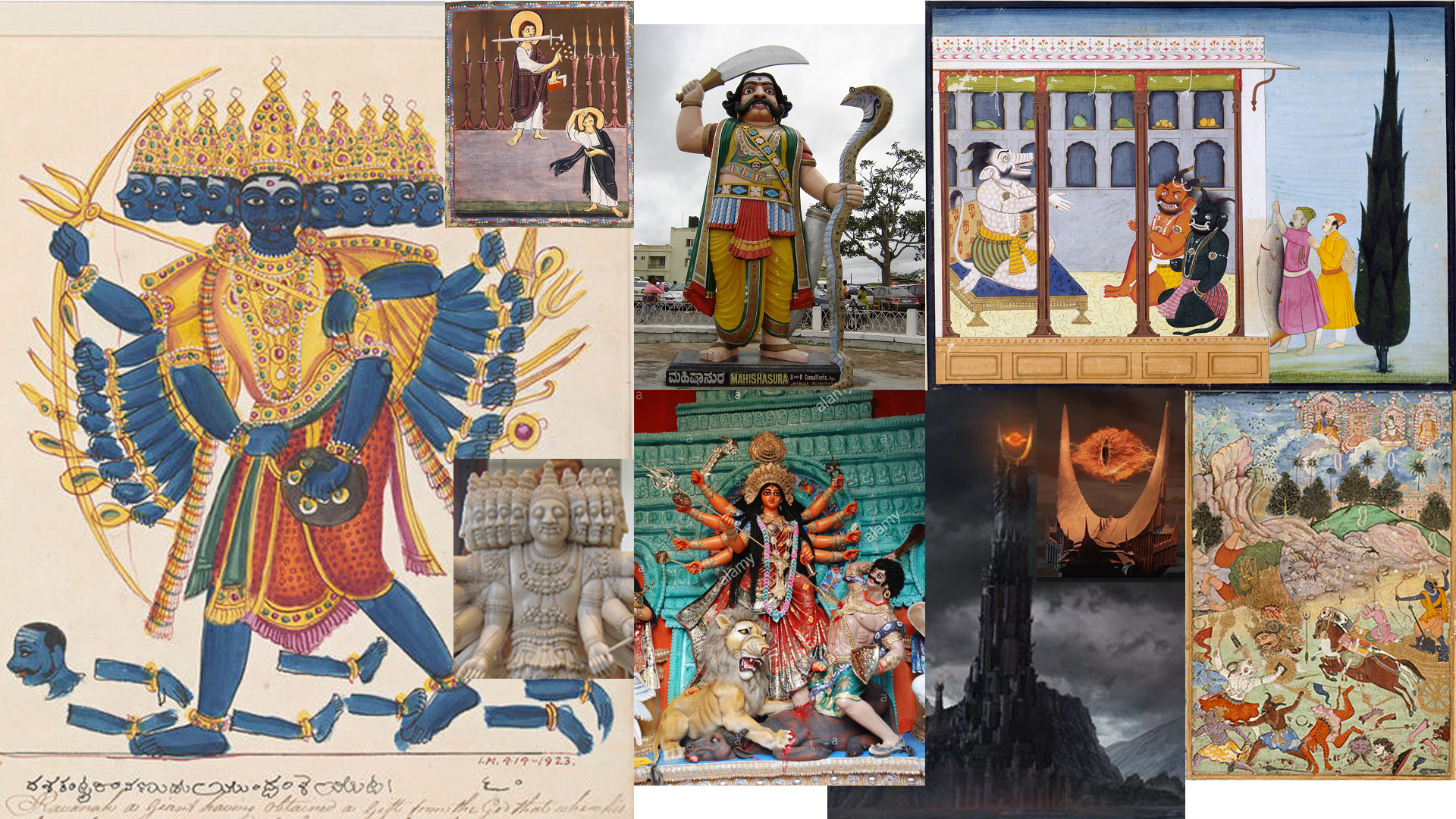 MannaMoon-ic-Fish-Of-Q(18:61,62,63)-Who-was-Caught-So-that-Amir-y-PradyumnaElijah-Would-Be-Brought-To-TransfigurationClassCUP-&-NightOfDecree-In-Nov.2014
10X2=19Q(74:30)+1AsuraAhh#20,52-TaHa-Tur-Mount-Heads-Of-RavanaAhh-y-MessiaAhh=10-Pairs-Of-مَّقَامِعُ مِنْ حَدِيدٍ IronMountرَوَاسِيَ مِن فَوْقِهَا.רֵאשׁQ(41:10/77:27)=10-Tandem-Pairs-Of-SuckingLaver-&-PouringMekonahBase1Kings(7:27) Q18:84,95)-Q(100:1-4)-Who-Are-The-Vertices-Of-VritraVortex
ChristKarim-y-SambaraDeerDoeHindGazelle-Of-Dawn-Q(83:26)-Psalm(22:1)-….-Whose-Guarantor-Is-Imam-RezaMercyAhh
VritraSambara-y-ChristMount
MoonBookMount
SatanDurga
Gay-AntiChrist/Barack-y-KrishnaCurse
TUWAالطُّورِالطُوى-y-WatchTower= MoonShining-MISBAH/LAMP/SERAJسِرَاجًا وَقَمَرًا مُّنِيرًا-وَجَعَلْنَا سِرَاجًا وَهَّاجًا -Q(25:61/33:46 /20:12/24:35)-Matthew(21:33)
Q(18:83)-Zul-GHarnaynذِي الْقَرْنَيْنِ-y-CowChristKing-&-PortalPeriscopePorch
Barack-y-AnuHanuman
Baqarah-y-LambCow-Of-GOD
357
Names of AssyrianSurahChapters=AsuraAhhאַשּׁוּרسورة-sGen.(2:14) of Holy GHoranAhhMessiaAhh-y-MoonBook-Of-LoveLife Who Are Specifically Named After CowChrist-y-MahishAsuraAhh
✓AsuraAhh#1=PathachH6605פָּתַחFatihahName#18سورة الفاتحة=Open-Ahh-er
✓AsuraAhh#2=BaqarH1241בָּקָרBaqarahسورة البقرة=CowChristKingWhose-ImranAmorousعمران‎עמר-BrideChurch-Is-AsuraAhh#3,7,23-Or-AmenMu'minoon-y-Belivers#23-Who-Are-At-His-A'rafAraphelالْأَعْرَافِעֲרָפֶל-y-Back/Beyond#7
✓AsuraAhh#5=Al-Ma'idaسورة المائدةQ(5:112)=Table-Of-LastSupper-Made-From-MannaMushroomMeat-And-BismillAhhy-Blood&BreadAhh-Of-CowChristKing
✓AsuraAhh#13=Ar-Ra'dالرَّعْدُרַעַד.سورةH7461-Ahh-y-IronROD::EySaAhh-y-ThunderboltQ(♥13:13♥)-Rev.(2:27,….)
✓AsuraAhh#16=An-Nahl.سورة النحل=FireAhh-y-HoneyBEE
✓AsuraAhh#17=Al-IsraEySsRaElYisraelH3478.سورة الإسراء’s-SaraH8280שָׂרָהأَسْرَىٰSoarTsiyrH6735سَيّرצִיר-ing-PlatformPartitionPupilDiskFace-For-Mi'rajالمعراجAscension-ing-Into-TheOtherSide
✓AsuraAhh#18=Kahf سورة الكهفAhh-y-CaveCovenantGreenKhidr-y-TurTreeTemple-OfEYZAD/-GOD
✓AsuraAhh#20=TaHaسورة طهAhh-y-20thMount=TUWAالْوَادِ الْمُقَدَّسِ طُوًىTAO道טאוمَطْوِيَّاتٌTOWERQ(20:1,12/21:104/39:67/79:16)-Of-(TurH2906טוּרالطُّورِMount-Of-HeadὁδόςهُدًىהוֹדG3598-H1935)
✓AsuraAhh#22=HAJJH2282,87حَاجَةًחַג-חָגַגحَجَّQ(22:27)-y-PortalPeriscopePorch-Of-ParadisiacPilgrimage-Into-SalaamPalaceAhh-Of-AllAhh
✓AsuraAhh#24=An-Nur-y-N♥O♥O♥O♥RנוּרH5135נֵרH5216نورनरName#93=MoonShining-LoveLightAhh#2X12-φῶς فاش-Of-The-Lower-ConeCosmosCaseΚόσμοςEarthTurtleJohn(8:12)
✓AsuraAhh#25=(Al-FurqanפָרַקφάραγξالفرقانH6561-G5327)AsuraAhh#25-y-FrackFractureBreak-Gap-Difference-BETWEEN-(BeautiFaithFull&Ugly)-Or-(HolyHaAllAhh&PharaonicProfanity)
✓AsuraAhh#37,#38=As-Saffat.الصَّافَّاتِ صَفًّا-y-EinSophסַףصSADH5592,5/5605WhoSufiSweepسپاهSafeGuards-TheHeaven-Like-سپرSpreadשַׁפְר-ed-LuachH3871לוּחلَوْحٍ مَّحْفُوظٍTablet-HardCover-Q(85:22)
✓AsuraAhh#44,#99=Ad-Dukhanالدخان-y-BlackSmoke/DoomFumeSeventhBowlOfWrath-Rev.(16:17-21)-That-Is-Followed-by-Zalzalahالزلزلة‎#99-y-Earthquake/HadesDeadSeaShakeRev.(20:13)
✓AsuraAhh#48=Al-Fathفَتْحًا مُّبِينًا.פָּתַחH6605Ahh-y-PortalOpening-For-The-VictoriousTeleportation-To-TheOtherSide
✓AsuraAhh#52=At-TurH2906טוּרالطُّورِ.سورة-y-MoonBookMount-Of-MoonShining-SEENeenSION-ZIONAhhQ(95:2)צִיּוֹןسِينِينΣιώνH6726-G4622SINaiסִינַיسَيْنَاءَसिनाईQ(23:20)
✓AsuraAhh#53=An-Najmالنَّجْمِ-y-SUPERSTAROfConciousness&ChristKokabH3556كَوْكَبٌ دُرِّيٌّ.כּוֹכָבQ(♥24:35♥)-Of-اليَمَانِيَّةSIRIUSالنَّجْمِ الشِّعْرَىٰQ(♥53:49♥)-Tishtrya-Yasht#8تیشترهSHORH7794שירהSHEAR-ing-Poetry
✓AsuraAhh#54=Al-QamarGHamarالْقَمَرُקמרMOONBook=(قِـبْـلَـة‬‎Qiblaקיבלה.גָּבַלقَبَلَKabbalahقبوليةקַבָּלָה)-y-GhotbقطبPole-And-GloryGlobe-&-ScryingSphere-&-BelieveBulbOrb-Of-DarkRoomQ(25:61/54:1)
✓AsuraAhh#56,#101=Al-Waqi'aالواقعة&Al-Qari`ahالقارعة‎=TheGreatEvent-Of-Justice&Separation-Of-WickedBuddhistsOfPharaonicFalsehood-From-EySlamoChristianGold
✓AsuraAhh#67=Al-MulkH4437الْمُلْكُמַלְכוּ-y-(מַלְכִּי־צֶדֶק-بِيَدِهِ الْمُلْكُMelchizedekمَقْعَدِ صِدْقٍ::RightousHandHeavenKingDomeCowputer::CowmmandCenter::Sultan-y-DominionDome)Q(67:1/54:55)-Gen.(14:18)-Of-GOD
✓AsuraAhh#68=Al-QalamGHalamosG2563ΚάλαμοςالْقَلَمِPENTRUNK-FIRMAMENT-FINGER-FLUTE::GilGalH1537قال قالגַּלְגַּל-ing-RAQIAH7549רָקִ֫יעַرَقٍّ مَّنشُورٍGen(1:6,7,8,14,15,17,20)Q(52:3)-BackBone&HigherHorn-Of-CowChrist
✓AsuraAhh#69=Al-HaqqahالْحَاقَّةُHukhtaحوختاYasna(3:4)HagionG39,40ἅγιονIsaacHaghH2706الْحَقُّחֹקHuqqahH2708,10حَقِيقَةחֻקָּה:HolyRealityTruthLawDecreeWordStatute-Rev(19:12) 
✓AsuraAhh#75=GHiamatالْقِيَامَةِComeUpH7054קָמָהBeheld-On8/8/8-y-ResurrectionDayDisk-Who-Is-EbarkedRev.(20:12)-By-چیندنChinvatPeretûmپرتهYasna(19:6,71:16)الصِّرَاطَ الْمُسْتَقِيمَAs-SirātQ(1:6/36:4)
✓AsuraAhh#85=Al-BurujPurgosG4444πύργοςالْبُرُوجِMat.(21:33)-12ChristianConstellations-&-בָּרָקبَرَقBarukבָּרוּךمُبَارَكًاBless/Thunderbolt-ing-Gates-Of-EySaAhh-y-SoularSkyCeilingTOWER
✓AsuraAhh#86=At-TariqTrackالطَّارِقِטרקAhh-y-HighWayطَرِيقَةIsaiah(♥19:23♥)מְסִלָּהمسیلOf-MartyrdomWho-Came-To-World-Of-SpiderRitualWebs-&-For-Our-SinSalts-DieWingedUpppp-Like-NightWebPiercing-Star-Q(86:3)
✓AsuraAhh#89,#93,#113=Al-Fajrالْفَجْرِ&Ad-Dhuhaالضُّحَىٰ&Al-Falaqالْفَلَقِ=DaybreakingDawnJohn(8:12)Q(17:78)OfNightEarth&MoonShineMorningBaqarבָּקָרالبقرةGen.(1:5,8,13,19,23,31)1Ki.(7:25)AsuraAhh#2
✓AsuraAhh#90=Al-Baladالْبَلَدِy-SalaamCity=AmenAhh-y-Sanctuary.الْبَلَدِ الْأَمِينِQ(95:3)=(RuachAmenالرُّوحُ الْأَمِينُ.)Q(26:193)-y-Immanuel.الطُّورِ الْأَيْمَنِQ(19:52/20:80)Mount=Immuneالْوَادِ الْأَيْمَنِCave-Q(28:30)
✓AsuraAhh#98=Al-BayyinahBinahבִּינָהالْبَيِّنَةُ-الْبَيَانَ-بَيْنَבֵּיןAhh-y-Understanding&Discernment-BETWEENGen.(1:4,6,7,14,18)-Q(5:17/18:61/19:65/20:6/37:5/38:66/44:7/78:37)-UglyLie-&-TrueBeauty
✓AsuraAhh#108=Al-KawtharالْكَوْثَرَEtherH833,38أَثَرِאֲשׁוּרAhh-y-TearCascade-Of-Taurusالثورשור-y-AttarH6279עֶ֫תֶרαιθήρعطر-&-AsuraAssyrianאַשּׁוּרسورةGen.(2:14)-Isaiah(♥19:23♥)-Blessing
✓AsuraAhh#112:4X4X7=♥AL-IKHLASالإخلاصKLASASG2806κλάσαςCHALASHH2522חָלַשׁخَلَاص♥-y-(TruthCLASH:PureSurrenderance:Breaking:OverwhelmedProstration)-To-AllAhh= ReligionRuachRock-Of-GOD-In-4Verses=4CorneredCornerstoneZech(4:7)OfPureBelieve=4RingedExodus(25:12)ArkAhh&4GoldenRing-ed-ShowbreadTable/AltarOf-Incense&Offering-Of-Allah-الله
And That Is Why Eye Call The-Charming-ChristKarimכֶּרֶםٱلْكَرِيمُ-y-GHoranAhh As ““The-Completest-Christian-Book””
358
¹²And the Ten Horns which you saw, they are Ten Kings who have not yet received kingship; they only receive Authority as Kings for One Hour with the BuddhaPharaoh. ¹³These have one Purpose, and they Give their Military Power and Presidential Authority to the beast. ¹⁴These will Make Jedi War with the EySaAhh-y-Lamb & LambLamp will Overcome Them [&Their Muslim&  Christian Slaves: SoldiersMercenaries], because He is Lord of Lords, & King of Kings, & Those with Him are The Called, Elect & Faithful.
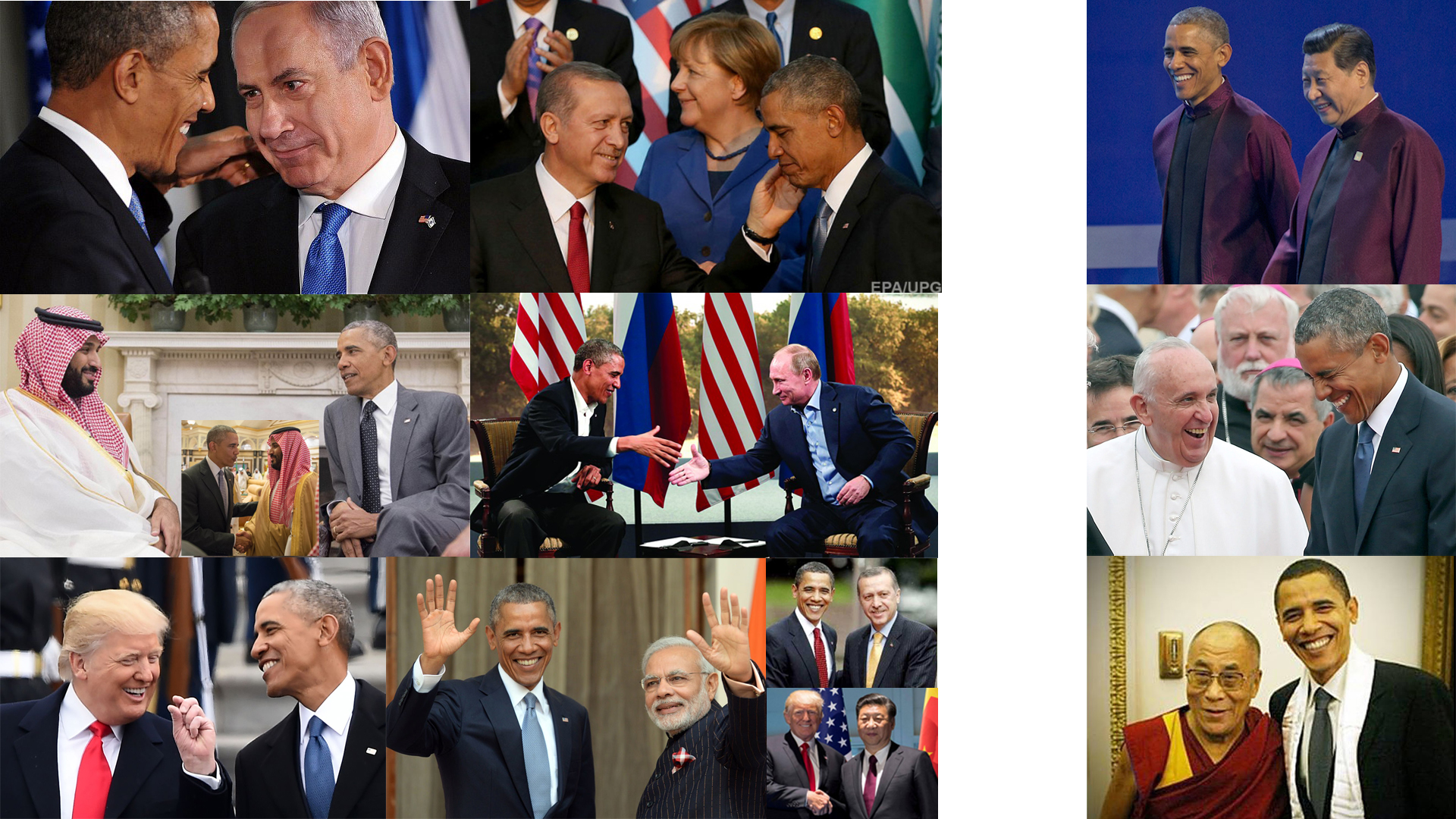 PopeFrancis-&- DalaiLamaLamia-y-FalseProphet-s-Of-Dajjal-ic-AntiChrist
Rev.(16:13/19:20)/20:10)
359
John(2:6)=6-Magog-y-WaterPots-Of-Stone-Who-Are-Fool-ed-To-Brim-With-OjajأُجَاجٌAgagאֲגַג‎ -y-SaltWater/LGBT-Sin/PornoFilth/Abominable-PigPotion-Of-BuddhaMedicine-MantraPharaonicFoam-Of-SaqarשֶׁקֶרSūkaraMaddava.सुकर-माधवسَقَر مُدَاوَاةQ(74:26,27)-Which-Is-Zaqqumزَقُّومٍ Q(56:52)-y-Leak-From-LakeOfBurningFire!!Hoping-To-Be-KathairóΚαθαίρωקְטֹ֫רֶתتقطیر-edJohn(2:6)
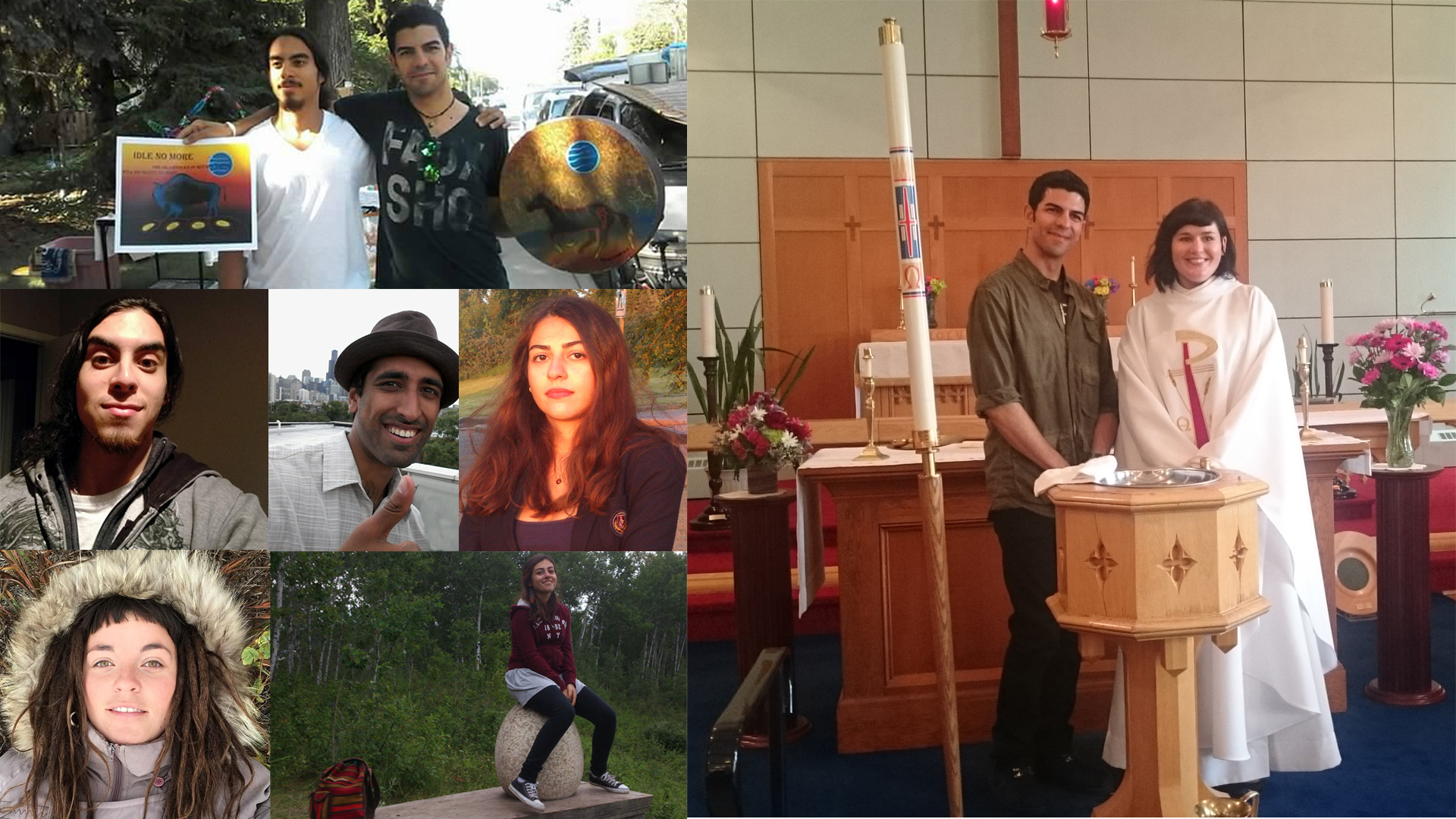 =Purified-By-AllAhh-y-LoveLord-So-That-Their-LoserLead-Would-Turn-Into-BdelliumيُبْدِلَهُمَاבְּדֹלַחQ(18:81)-ed-GoldWineJohn(2:10)
AliEldad-&-AmirMedad=TheTwoWitnesses&TheTwoHobits&OrphanSons-Of
CowChristKing-Daniel8/12:5-Rev.11-Q(18:60-82)-Zech.4-Isaiah19
NeilAhh-&-AnahitaAhh-y
PAIRQ(81:7)
AliYahAkhiAhh-y-EldadAhh
Eye-&-AnahitaAhh-In-2013
10Hours-Before-Our
Psychedelic-Death-Of
Q(18:74)-Genesis(3:3)
Q(7:20,21,22)Q(22:5/40:67)
AmirSamuelMedad-y-SonQ(18:82)-Of-ABBA-SALEHكَانَ أَبُوهُمَا صَالِحًا-y-CowChristKing
And-My-EmilyAhh-y-PAIRQ(39:6)/WomanWindowAsuraAhh#4-Q(75:36,37,38,39,40)-Who-Is
JezebelRev.(2:20)-&-LGBT-Daughter1Kin.(7:8)-Of-(Barack-OmBaMa::PharaohBuddhaGautamaGoat)
And-His-KirtanSingerWailerEzek.(8:14)-And-Also-His-ThamudSamadhiसमाधिثمودQ(69:4,5)-ic
KundaliniYogaGuru-Inside-Clothing-Of-A-Thyatira-y-Priest
Serpentine-CosmicEgg
Of-DajjalBeelzebubSamael
FertilityEgg-Of-NorthEzek.(38:5)
In-NessCreek-FestivalQ(18:77)-Of-Gog&Magog
MarinaAhh-y-PAIR-Of-AliEldad
360
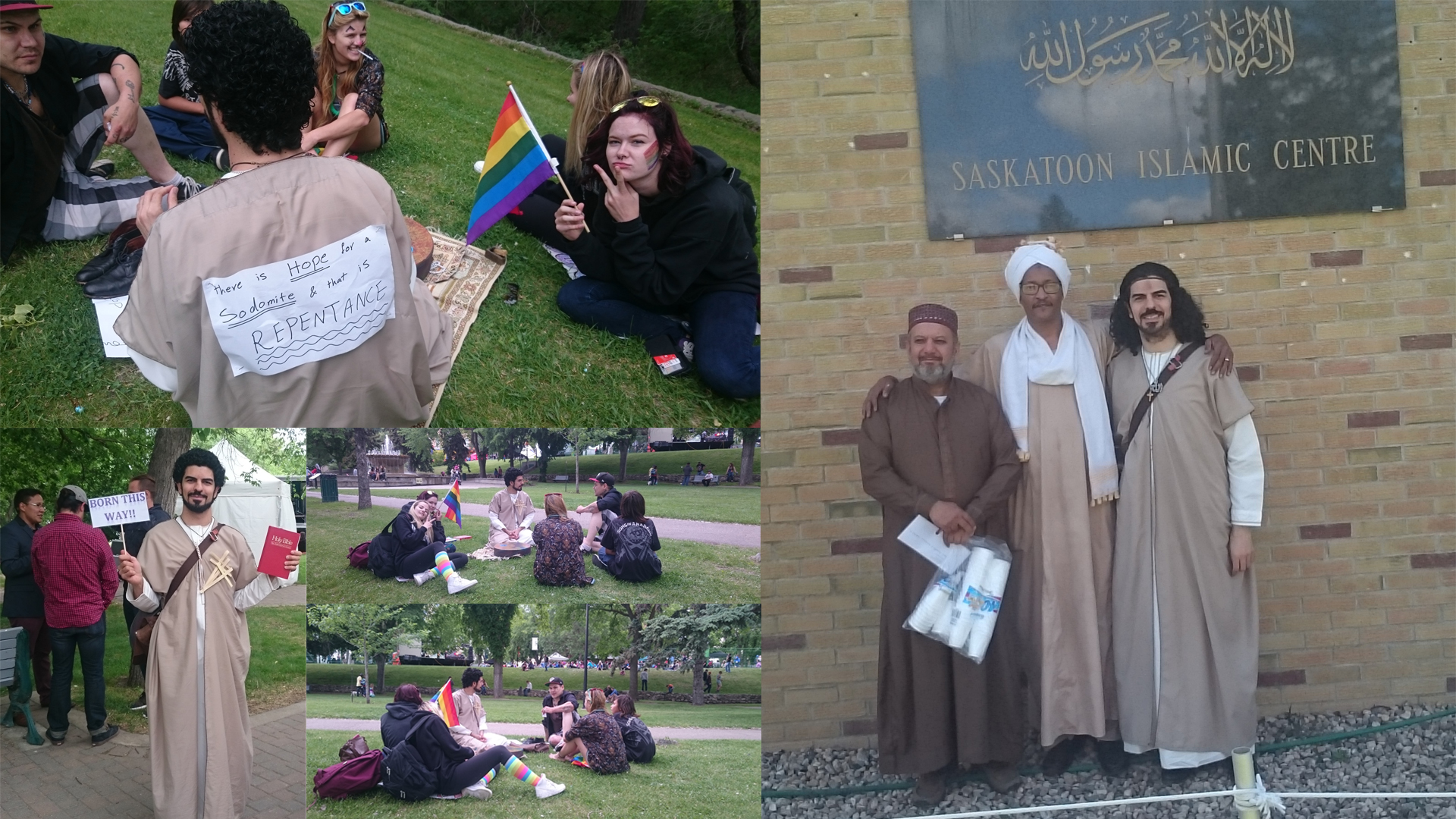 AmirRumiAhh-y-SamuelMedad-In-SASKATOON-CityQ(36:13/18:77)OfDestructionIsa.(19:18)  . HarastaحَرَسْتَاHeresH2041הֶ֫רֶסIsaiah(19:18)هَرَسHarvest-Where-Heraldingضَفَاצָפָה Harbingerحارِس-Of-The-EySaAhh-y-HOUR-Will-Be-Killed-By-Dajjal-ic-AntiChrist-Or-Long-Horn-ed-GayGoatGautamaDaniel(8:7,8). SASKATOON-CityQ(36:13/18:77)Of-DestructionIsaiah(19:18)-Is-Where-Healingרָפָאرَفْو-SmiteStrikePlagueMyiasisNagaphH5062
נָגַףنَغَفُEarthquakeصَيْحَةًIsaiah(19:22)-Rev.(11:11,12,13)-Q(36:26,27,28,29)-Will-Come-Upon-Yogic-Sodom&Egypt-Of-BuddhaPharaoh-y-GoatGautama.
SASKATOON GayPride of Victims of Dajjal-ic-Dracula in June 12,  2016.  These pictures are
taken 12 hours before FalseFlag Incident of Orlando Nightclub Shooting. TheTwoWitness
-y Duty of EnjoiningGood&ForbiddingWrong has been Repeated for 3 Years of 2016,17,18.
361
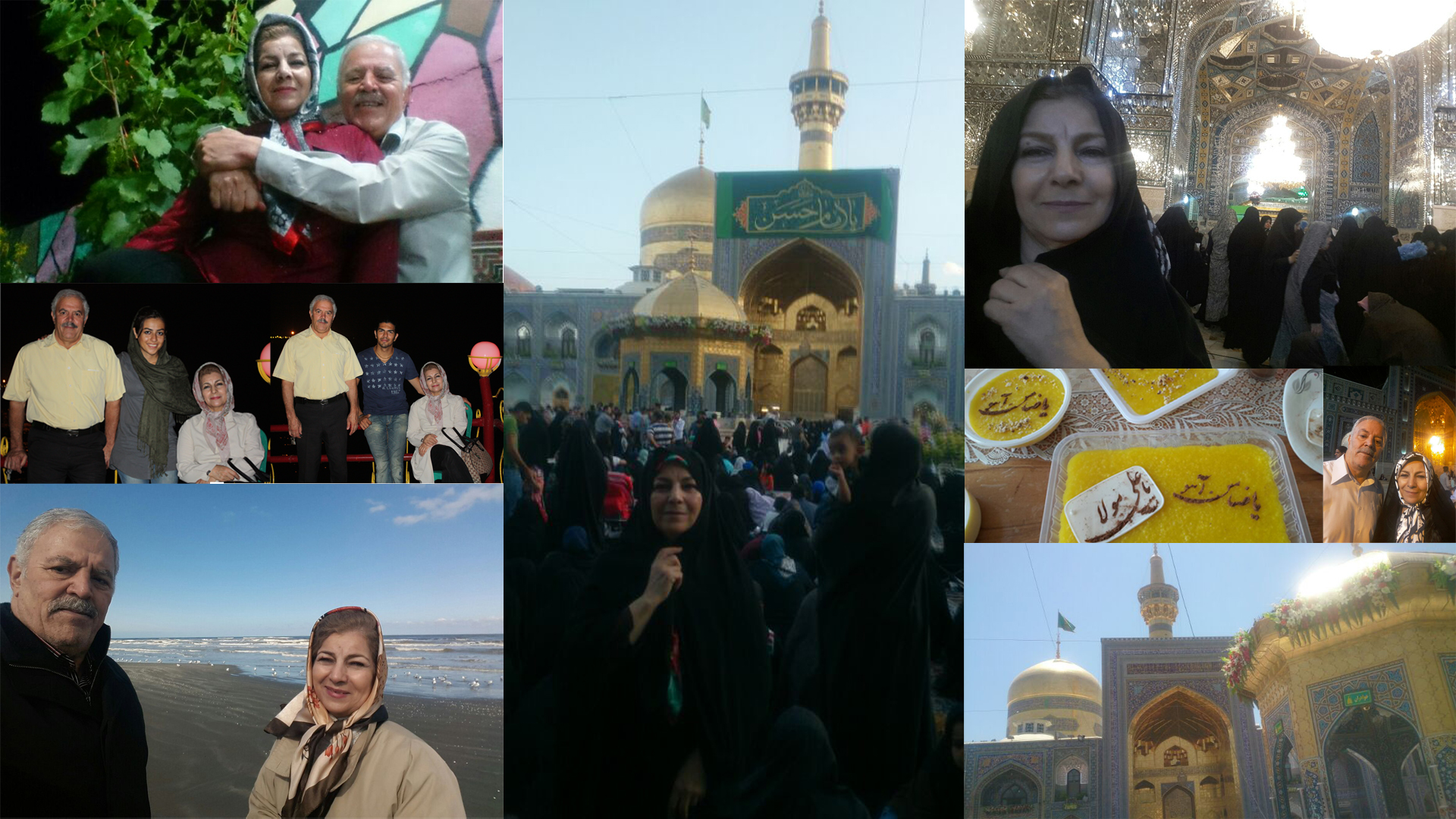 ♥Malachi(4:5-6)♥
♥   Q(18:80,81)   ♥=وَأَمَّا الْغُلَامُ فَكَانَ أَبَوَاهُ مُؤْمِنَيْنِ=As for the Boy, his Parents (♥ShahinAhhشهین&MuhammadRezaAhhمحمد رضا♥) were Believers. I am from Mashhad Khorasan Where ShekinAhh-y Shrine of Imam MercyREZAרָצָה رضاAhh is Placed. Imam MercyREZAרָצָה رضاAhh is Guarantor of ChristKarim-y-DeerDoe-Of-Dawn Who Came to Feed His 2 Fawns.  It is TimeRev.(9:14-16) that After my DeathRev.(11:11-13)-Q(36:25-28), the EySlamoChristian ArmyAhh of Khorasan would Attack to the Sodomite Israel of BuddhaBeast. This Attack Must be Done in the Name of MercyREZAרָצָהرضاAhh of AllAhh & For Defending the Endangered FAMILY/FATHER/MOTHERMalachi(4:5,6) that AllAhh has Granted to Holy Humanity.
362
A LoveLetter From SolomonAhh’s-(Subhan-AllAhh)-ing-StaffAhhQ(34:14) to EmilyAhh-y JezebelWitchShebaRev.(2:20-23) (and Potential Future Penitent Princess) of Thyatira Church
At the End of this LoveLetter, Eye have Selected a HandFull of Poetic Figs from ChristKarim-y-Garden of AllAhh to Give to my Hindu LoveLadyYogi Guru of FartFool Pharaoh in Priestly Clothing. Eye Hope these Sweat & EverFresh Figs would Change and Sweeten the Ontological Taste of the Reader. Now that we have ExtractedQ(18:82)-Zech.(4:12) Enough Olive OilAhhQ(95:1) from MoonShining-טוּרالطُّورِTurTreeTemple-of-SEENeenZIONAhhצִיּוֹןسِينِينΣιώνסִינַיH6726-G4622-Q(95:2) it is Better to Eat At-TeenahالتِّينِתְּאֵןH8384-Q(95:1)-y-FreshFigFruitsGen(3:7)Num.(13:23) that are Grown by First Class Mystics, Zoroastrian ApostleAhh-s and Master HakimPoets of ChristKarim-y-(LogosלוגוסλόγοςبَالِغَةٌG3056-حِكْمَةٌChokmahH2452חָכְמָה)Q(54:5) so that we can Better Digest the Extracted OliveOilAhh.
363
A LoveLetter From SolomonAhh’s-(Subhan-AllAhh)-ing-StaffAhhQ(34:14) to EmilyAhh-y JezebelWitchShebaRev.(2:20-23) (and Potential Future Penitent Princess) of Thyatira Church
364
A LoveLetter From SolomonAhh’s-(Subhan-AllAhh)-ing-StaffAhhQ(34:14) to EmilyAhh-y JezebelWitchShebaRev.(2:20-23) (and Potential Future Penitent Princess) of Thyatira Church
365
A LoveLetter From SolomonAhh’s-(Subhan-AllAhh)-ing-StaffAhhQ(34:14) to EmilyAhh-y JezebelWitchShebaRev.(2:20-23) (and Potential Future Penitent Princess) of Thyatira Church
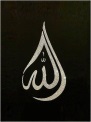 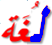 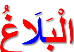 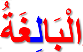 366
A LoveLetter From SolomonAhh’s-(Subhan-AllAhh)-ing-StaffAhhQ(34:14) to EmilyAhh-y JezebelWitchShebaRev.(2:20-23) (and Potential Future Penitent Princess) of Thyatira Church
†
367
A LoveLetter From SolomonAhh’s-(Subhan-AllAhh)-ing-StaffAhhQ(34:14) to EmilyAhh-y JezebelWitchShebaRev.(2:20-23) (and Potential Future Penitent Princess) of Thyatira Church
368
A LoveLetter From SolomonAhh’s-(Subhan-AllAhh)-ing-StaffAhhQ(34:14) to EmilyAhh-y JezebelWitchShebaRev.(2:20-23) (and Potential Future Penitent Princess) of Thyatira Church
†
14 more FigFruits to Come
369
A LoveLetter From SolomonAhh’s-(Subhan-AllAhh)-ing-StaffAhhQ(34:14) to EmilyAhh-y JezebelWitchShebaRev.(2:20-23) (and Potential Future Penitent Princess) of Thyatira Church
370
A LoveLetter From SolomonAhh’s-(Subhan-AllAhh)-ing-StaffAhhQ(34:14) to EmilyAhh-y JezebelWitchShebaRev.(2:20-23) (and Potential Future Penitent Princess) of Thyatira Church
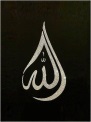 371
A LoveLetter From SolomonAhh’s-(Subhan-AllAhh)-ing-StaffAhhQ(34:14) to EmilyAhh-y JezebelWitchShebaRev.(2:20-23) (and Potential Future Penitent Princess) of Thyatira Church
372
A LoveLetter From SolomonAhh’s-(Subhan-AllAhh)-ing-StaffAhhQ(34:14) to EmilyAhh-y JezebelWitchShebaRev.(2:20-23) (and Potential Future Penitent Princess) of Thyatira Church
373
A LoveLetter From SolomonAhh’s-(Subhan-AllAhh)-ing-StaffAhhQ(34:14) to EmilyAhh-y JezebelWitchShebaRev.(2:20-23) (and Potential Future Penitent Princess) of Thyatira Church
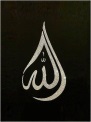 374
A LoveLetter From SolomonAhh’s-(Subhan-AllAhh)-ing-StaffAhhQ(34:14) to EmilyAhh-y JezebelWitchShebaRev.(2:20-23) (and Potential Future Penitent Princess) of Thyatira Church
375
A LoveLetter From SolomonAhh’s-(Subhan-AllAhh)-ing-StaffAhhQ(34:14) to EmilyAhh-y JezebelWitchShebaRev.(2:20-23) (and Potential Future Penitent Princess) of Thyatira Church
376
A LoveLetter From SolomonAhh’s-(Subhan-AllAhh)-ing-StaffAhhQ(34:14) to EmilyAhh-y JezebelWitchShebaRev.(2:20-23) (and Potential Future Penitent Princess) of Thyatira Church
377
A LoveLetter From SolomonAhh’s-(Subhan-AllAhh)-ing-StaffAhhQ(34:14) to EmilyAhh-y JezebelWitchShebaRev.(2:20-23) (and Potential Future Penitent Princess) of Thyatira Church
378
A LoveLetter From SolomonAhh’s-(Subhan-AllAhh)-ing-StaffAhhQ(34:14) to EmilyAhh-y JezebelWitchShebaRev.(2:20-23) (and Potential Future Penitent Princess) of Thyatira Church
379
A LoveLetter From SolomonAhh’s-(Subhan-AllAhh)-ing-StaffAhhQ(34:14) to EmilyAhh-y JezebelWitchShebaRev.(2:20-23) (and Potential Future Penitent Princess) of Thyatira Church
380
A LoveLetter From SolomonAhh’s-(Subhan-AllAhh)-ing-StaffAhhQ(34:14) to EmilyAhh-y JezebelWitchShebaRev.(2:20-23) (and Potential Future Penitent Princess) of Thyatira Church
†
381
A LoveLetter From SolomonAhh’s-(Subhan-AllAhh)-ing-StaffAhhQ(34:14) to EmilyAhh-y JezebelWitchShebaRev.(2:20-23) (and Potential Future Penitent Princess) of Thyatira Church
Miscellaneous Figs=  because this Fig is a Barren One, I have Stolen some Sweet Figs from One of the FruitFull Fig Trees of EySaAhh MessiAhh so that this Barren Fig Tastes Better and Looks more Familiar for BeautiFaithFull Eyes. As such, I have taken Three Quatrains from Fig Tree of Omar Khayyam. In these Three Quatrains, we can See that Sailor Sufis and EySsRaEl-y Apostles of EySaAhh were well Aware of Manipura-y Pit of Pottery Paste from which Galilee Gurus like Galileo, Copernicus, Einstein, DalaiLama, DaVinci, Tao and Darwin used to Drink Pottery Paste and Kundalini Clay like Thirsty Canaanite Camels of Shinar Desert and then GeophagicalKali Call it: Money. This Abominable Money or SemenEng.ManiSans.मणिManyA.P.مَنِيّ shaManH8081שָׁ֫מֶןgethseManiG1068γεθσημανῆManimayeSans.P.मणिमयمایه منی=سُلَالَةٍ مِّن طِينٍ-نُّطْفَةٍQ(23:12-3)SoilyCell has been Used by ShekinAhhy Shamans in many cases throughout the Scripture, but they Never Eat that Filth or Energetic Paste of Egoمنیة. Whether it is MosesAhh that HewsEng.PasalH6458פָּסַלFasalP.A.فَصَل a Chunk of some PasteFool Semen or Manipura-y Stone so that The LoveLord would Write on it with His LaserPenBee in Exo.(34:1), or  DavidAhh in who TakesScoopsClayFool Clods or Junk Gem in his PalmPotPouch, or it is Hezbollahy Team of Basiji Brothers in Numb.(13:23) that after their Sweet Survey they CutPloughEng. a BeautiFaithFull FigFluteForefingerBranchPronounPipeEng.ZemorahH2156זְמֹרֵי ZamirA.P.زَمْر-زَمَّرَ-ضمیر from Śakyaशाक्यSans.שִׁקּוּץPsucheسگی-y BrookنَهَرٍQ(2:249) of {“eShkolH812-811אֶשְׁכֹּל eShkalA.
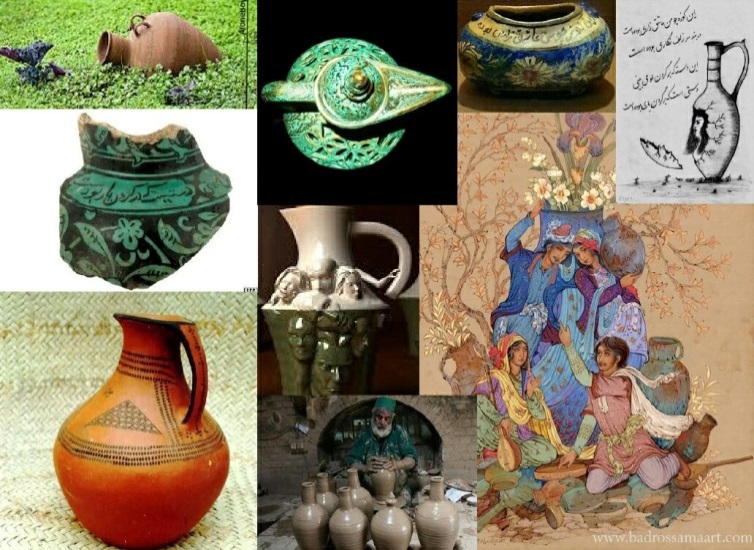 اِشْكال
ShakalP.شَكْلSheqelH8255שֶׁ֫קֶלSagholA.P.ثَقُلShacklingShapesGravenImagesFractalFiguresHeavyGasEng.”}, None of Them Eat that Raw Reiki or Soul SEXCretion. It is like a “Clusterشاكِلَة Numbers(13:23)  of  Grapes=JunkGemsJohn(2:6)=Sefirots=Cells”, that ONLY AFTER Undergoing the GraceFull ChrismAhh of MessiAhhnic LogosLantern of Allah-الله and LEARNING=عَلَّمَهُ الْبَيَانَQ(55:4)=عَلَّمَ آدَمَ الْأَسْمَاءَQ(2:31)=الَّذِي عَلَّمَ بِالْقَلَمِQ(96:3) The N♥o♥o♥o♥Rنور נוּרNamesQ(24:35) in Christ Class, it will Turn into TALKingWineAhhوَیْنْ-יָ֫יִן-οἶνος of John(2:9). In order to BeCome TheTALKingWineAhh, the DeepWaterPot that is Dipped in Bitumen Brook Must Be DrawnUppppἀντλέωJohn(2:8) by AngelicServantsJohn(2:5) to the ShekinAhhy Presence of DawnedDaybreakQ(113:1) of DinדִּיןدِّينٌDoor or Transfigured RockروحRokhرُخFaceQ(97:4) of ARCHITECT Allah-الله. If HeartAhh is not Drunk and does not have that WineAhh, then Vain is what it is Talking about; no matter how many Noble Prizes it receives from Vain Wind of Vanity. It is a Sounding and Empty Pot.
1Shekel-y-Shackles-Of-(שֶׁקֶלثَقُل.آشغالESHKOLH812אֶשְׁכֹּלاِشْكال)-y-Shade
382
A LoveLetter From SolomonAhh’s-(Subhan-AllAhh)-ing-StaffAhhQ(34:14) to EmilyAhh-y JezebelWitchShebaRev.(2:20-23) (and Potential Future Penitent Princess) of Thyatira Church
383
A LoveLetter From SolomonAhh’s-(Subhan-AllAhh)-ing-StaffAhhQ(34:14) to EmilyAhh-y JezebelWitchShebaRev.(2:20-23) (and Potential Future Penitent Princess) of Thyatira Church
384
A LoveLetter From SolomonAhh’s-(Subhan-AllAhh)-ing-StaffAhhQ(34:14) to EmilyAhh-y JezebelWitchShebaRev.(2:20-23) (and Potential Future Penitent Princess) of Thyatira Church
†
†
385
A LoveLetter From SolomonAhh’s-(Subhan-AllAhh)-ing-StaffAhhQ(34:14) to EmilyAhh-y JezebelWitchShebaRev.(2:20-23) (and Potential Future Penitent Princess) of Thyatira Church
386
A LoveLetter From SolomonAhh’s-(Subhan-AllAhh)-ing-StaffAhhQ(34:14) to EmilyAhh-y JezebelWitchShebaRev.(2:20-23) (and Potential Future Penitent Princess) of Thyatira Church
†
387
A LoveLetter From SolomonAhh’s-(Subhan-AllAhh)-ing-StaffAhhQ(34:14) to EmilyAhh-y JezebelWitchShebaRev.(2:20-23) (and Potential Future Penitent Princess) of Thyatira Church
388
A LoveLetter From SolomonAhh’s-(Subhan-AllAhh)-ing-StaffAhhQ(34:14) to EmilyAhh-y JezebelWitchShebaRev.(2:20-23) (and Potential Future Penitent Princess) of Thyatira Church
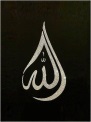 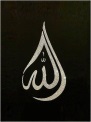 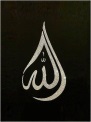 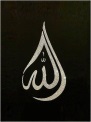 389
A LoveLetter From SolomonAhh’s-(Subhan-AllAhh)-ing-StaffAhhQ(34:14) to EmilyAhh-y JezebelWitchShebaRev.(2:20-23) (and Potential Future Penitent Princess) of Thyatira Church
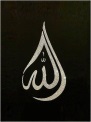 390
A LoveLetter From SolomonAhh’s-(Subhan-AllAhh)-ing-StaffAhhQ(34:14) to EmilyAhh-y JezebelWitchShebaRev.(2:20-23) (and Potential Future Penitent Princess) of Thyatira Church
391
A LoveLetter From SolomonAhh’s-(Subhan-AllAhh)-ing-StaffAhhQ(34:14) to EmilyAhh-y JezebelWitchShebaRev.(2:20-23) (and Potential Future Penitent Princess) of Thyatira Church
392
MannaMinistry of “The Two Witnesses: Revelation11”, “Eldad-Medad: Numbers11”, “Measuring Witness: Zechariah2 & Isiah19” and from GHalbyGHoran {“Companions of the Inscription-
أَصْحَابَ الرَّقِيمِ  of (18:9) and Poor People-مَسَاكِينَ, The Boy-غُلَامُ & The Two Orphan Boys-غُلَامَيْنِ يَتِيمَيْنِ of (18:60-82)”}  and also  {“Creature of the Earth  or  Dabbat Al-Ard - دَابَّةُ الْأَرْضِ : (27:82) & (34:14)”}
BDCTN ModelArk Of Conciousness & “Form of The Good” Based on Q(24:35) & Explained DieWing Mystery Of MessiaAhh & Seven Sealed Scroll according to Holy QuranAhh
♥AsuraAhh#24, Verse#35♥
Eye am Writing this LoveLast Chapter as the “Nafs-e-Zakiyyahنفس زکیه=זָכָה.خَيْرًا مِّنْهُ زَكَاةًQ(18:81)”-y Spokesman of Imam MahdiAhh-y Commander of the Angelic ArmyAhh of our CowChristKing. In this LoveLast Chapter that Eye am Writing it in September 2019, Eye am going to Give-ZAKATH2135זָכָהالزَّكَاةَ-y-Tax-of-my-TreasureكَنزٌKnowledgeطَعَامِ الْمِسْكِينِQ(69:34/89:18/107:3)=Feed-The-PoorSheepJohn21-With OliveOilAhhZech.(4:12)-That-Eye-have-Extracted-From-MessiaAhhnic-MISBAHמּ֤יסבאחالْمِصْبَاحُQ(♥24:35♥). In order to do this Dew-Giving Duty of mine, Eye am going to Give you THE BEST ONE of my Top Five WineVerses(Except AsuraAhh#1&#112) from MessiaAhhnic MoonBook of AllAhh-y LoveLifeLight. My MOST  FAVOURITE   WineVerseAhh  or  (OliveOilAhh=ZayithH2132זַיִתزَيْتُAhh)-y Ayah is ♥Q(24:35)♥ that you can See its Arabic Calligraphy at right of this Slide. SimilarJohn(2:10) to CowChristKing, Eye have Kept The BEST Logos-y WineVerse for the LoveLast. As a Sufi Sailor or a Nazareth-y Gnostic or a Darvish-y Disciple of ChristClassCUP, Eye would Say that Logos-y OliveOilAhh of ♥Q(24:35)♥ is THE ULTIMATE Eye-Touching WineVerseAhh that its “Knowledge-Of-CERTAINTYعِلْمَ الْيَقِينِQ(102:5)” would SatiateAhh the TruthThirst of “Eye-Of-CERTAINTYعَيْنَ الْيَقِينِQ(102:7)” of a Nazareth-y Gnostic like me. Entire “Form of The Good” that is Explained=WordEng.Verd-IradPer.Arab.اِيْراد-وِرْد-وارِدYaradH3381יָרַד-ed=Appeared/Come/Brought-To-Attention/Horizon in Genesis1 or Q(41:9-12) or BDCTN Model of ConciousnessQ(52:1-6), is Portrayed=RuachFully-RenderedJohn(9:39) in ♥Q(24:35)♥ so that the Innocent Sheep who have Not Seen the Unseen=DarkRoom-With-LambLamp-In-It(in which there are other stuff like Ganesha-Hoopoe-Thoth=Foolish-Philosophers’-Filفیل/Phil/Elephant), would See The-TruthFull-MoonThing that Blind Bats and Ankh-ed Pharisees of PharaoahBuddha can NOTJohn(9:41) See. And so let me Give the ZAKATH2135זָכָהالزَّكَاةَ-زکیهZakiyyahخَيْرًا مِّنْهُ زَكَاةًQ(18:81)-y-OliveOilAhh of my HeartPitcher to the Reader by Draining the DewAhh Of-♥Q(24:35)♥ that is Condensed Version of Genesis1+Q(41:9-12)+Q(52:1-6)=Altogether in One ShekinAhhy Shot. The WineVerse of ♥Q(24:35)♥ that Eye Drink everyday in my SalahSelah-y Prayers, Says that (Eye have MedadColorInkAhh-ed the Mentions of the ChristKarim-y-LambLamp in BlueColor). =  
♥♥♥♥”}} اللَّـهُ نُورُ السَّمَاوَاتِ وَالْأَرْضِ ۚ مَثَلُ نُورِهِ كَمِشْكَاةٍ فِيهَا مِصْبَاحٌ ۖ الْمِصْبَاحُ فِي زُجَاجَةٍ ۖ الزُّجَاجَةُ كَأَنَّهَا كَوْكَبٌ دُرِّيٌّ يُوقَدُ مِن شَجَرَةٍ مُّبَارَكَةٍ زَيْتُونَةٍ لَّا شَرْقِيَّةٍ وَلَا غَرْبِيَّةٍ يَكَادُ زَيْتُهَا يُضِيءُ وَلَوْ لَمْ تَمْسَسْهُ نَارٌ ۚ نُّورٌ عَلَىٰ نُورٍ ۗ يَهْدِي اللَّـهُ لِنُورِهِ مَن يَشَاءُ ۚ وَيَضْرِبُ اللَّـهُ الْأَمْثَالَ لِلنَّاسِ ۗ وَاللَّـهُ بِكُلِّ شَيْءٍ عَلِيمٌ ={{“♥♥♥♥ 
{{“♥Q(24:35)♥==AllAhh is THE (SALAAM-SUN-SOURCE)-y-LOVELIGHTLOGOS of the HeavensDay and the EarthNight. The Example&Likeness of His ChristKarim-y-LoveLightLogos [Who is Languaged&Logosed&MoonShined for Residents of EarthNight] is like a Niche=Whose-RecessAhh-ed-Depth Is-As-High-As-(Series-Of-The-FOUR-NousNasal-Skies-Q(37:6/41:12/67:5)-Rev(19:17)-Genesis(2:10-14)-السَّمَاءَ الدُّنْيَا====(KathoziKathizoQodeshΚαθίζωקֹדֶשׁقدوس)-ed-HolyHeight-That-MessiaAhhnic-DayDoorDisk-Is-Raised/Aparted-From-NirvanicDead/MokshaMud-and-Is-Hovering-Over-the-Malkuth-y-Membrane Within Which is a ChristKarim-y-LambLAMP1=MessiaAhhnic-MISBAHמּ֤יסבאחالْمِصْبَاحُ, the ChristKarim-y-LambLAMP2=Logosy-BelieveBulb is Within GodlyGLASS1=ZEKOKITH-ZOJAJATA.H2137זְכוּכִיתالزُّجَاجَةُ=Eschaton-y YasperStoneAhh=MoltenSeaBulbCUP-Of-GLASS-[Q(27:44)-Rev.(4:6/15:2)-….], the GodlyGLASS2=MoonShining-SalaamScreen/BelieveBulb as if It Were a PEARLY-STAR[= (TishtryaتَشَعَّرَShorSiriusQ(2:198/53:49)-Yasht(8:6)-H7794ΣείριοςשירהالشِّعْرَىٰשׁוֹרShearסיריוס)-y-StarAsuraAhh#53-Of-Conciousness=NoelParvin-y-SUPERSTAR=]Day(DoorDAREng.P.A.H1858דַּרدُرِّيٌّPearl)Disk-y-Christ(KOKABH3556כּוֹכָבكَوْكَبٌ)=LiveCharcoal-of-John(21:9) that is Lit=KindleAhh-ed from a Blessed-Olive-TurTreeTemple=Ocean-Of-OliveOilAhh=BARUKH1288בָּרוּךمُّبَارَكَةٍBlessed-y-ZETHANH2133زَيْتُونَةٍזֵיתָןTree-Of-OliveAhh,  [Whose ♥Firmamental TRUNK/FingerPENExodus(8:19)-Q(68:1/96:4)/BoulevardBRANCHRev.(22:2)-Isaiah(11:1)/ErectedRaqiaرَقٍّ مَّنشُورٍQ(52:3)/
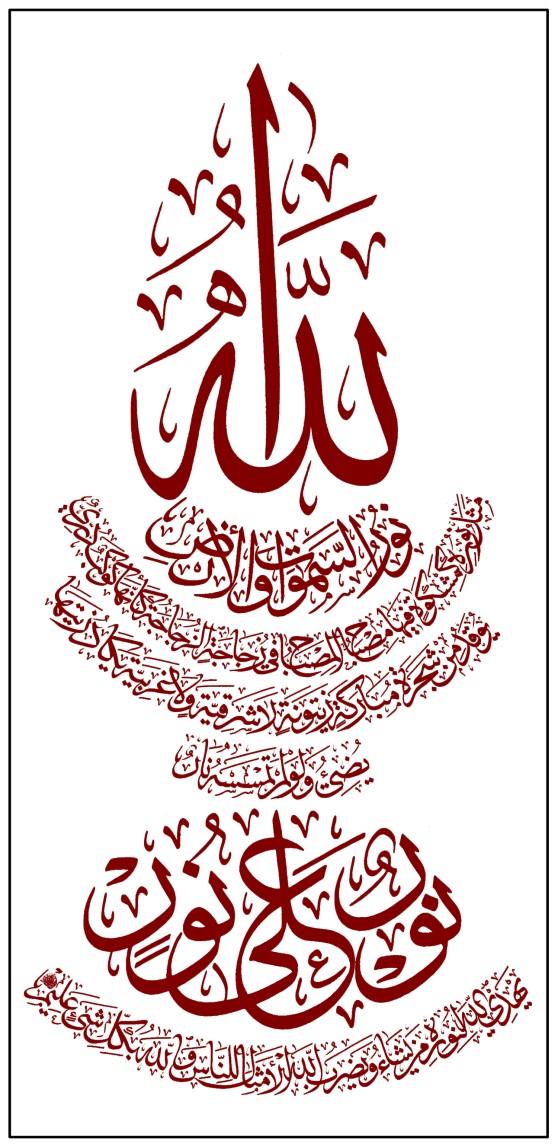 393
MannaMinistry of “The Two Witnesses: Revelation11”, “Eldad-Medad: Numbers11”, “Measuring Witness: Zechariah2 & Isiah19” and from GHalbyGHoran {“Companions of the Inscription-
أَصْحَابَ الرَّقِيمِ  of (18:9) and Poor People-مَسَاكِينَ, The Boy-غُلَامُ & The Two Orphan Boys-غُلَامَيْنِ يَتِيمَيْنِ of (18:60-82)”}  and also  {“Creature of the Earth  or  Dabbat Al-Ard - دَابَّةُ الْأَرْضِ : (27:82) & (34:14)”}
BDCTN ModelArk Of Conciousness & “Form of The Good” Based on Q(24:35) & Explained DieWing Mystery Of MessiaAhh & Seven Sealed Scroll according to Holy QuranAhh
NeckKELKکِلکNEY/CylindricalColumn/TubularTRUNKQ(14:24,27/23:20)/StraightStemSTREET/SALSABILسَلْسَبِيلًاQ(76:18)Ahhh-y-SpringSPINE /Seresht-&-ShekinAhh-Showering-SHAFT/THE-GREATEzek.(10:15)-"AllAhh AKBARH3529الله اکبرכְּבָר"Ezek.(10:15,20,22)-ing -RIVER:AXIS:AXLE:VOICE-WAND/ChrismAhhConduit♥ is NOT AslantSkewed, i.e.]  Neither of the east Nor of the west, Whose HolySpirit-y-OliveOilAhh would almost GloryGlowAhhhhRevelation(21:23) even if It Is “UNTOUCHED=WITH-NO-CONTACTلَمْ تَمْسَسْهُ” by (Allahאֱל֫וֹהַּاللهH433-Q(1:1))-y-(ZoroastrianFIRE-SOURCE=LOVE=LIGHT=LOGOS=AN-NURAsuraAhh#2X12 N♥O♥O♥O♥RנוּרنورH5135نارנֵרH5216नर). LIGHTLOGOS Upon LightLogos. N♥O♥O♥O♥Rנוּרنورनर Upon N♥O♥O♥O♥Rנוּרنورनर. Allahאֱל֫וֹהַּاللهH433-Q(1:1) Guidesيَهْدِي:HeadLight-sEng.YehudaH3063יהוּדהيَهُودHodosG3598ὁδόςAhh-s to His ChristKarim-y-LoveLightLogosN♥O♥O♥O♥Rנוּרنورनर whom He ♥WillAhh-s♥=♥FireLoveLightAhh-s♥=♥Saveשָׁוָהस्वسَوَاءِ-s&Brings-To-EySlamicEcstaticIsaiah(49:13)-Existence♥=♥EshghH784آتش عِشْقאֵשׂAshaاَشَهYashaيَشَاءYasnaYasinYesseYishayAvestaاوستاאווסטהISH3448,67,26 G2476  Q(36:1/40:7/2:255)یسיִשַׁי-יָשַׁעوَسِعَ-יֵשׁἵστημιهستEyS-Ahhhhhhh-s♥PIE-Root={{{ا ی ع  و / س ش ز ظ ذ ث ص ض / ع ء ة د ئ ق}}}=ThreeLetter-y-ConjugationSyntax-Of-{{{A,I,Y,V/S,Z,SH/D,E,T}}}. And Allahאֱל֫וֹהַּاللهH433-Q(1:1) Presents Examples for the people, and Allahאֱל֫וֹהַּاللهH433-Q(1:1) is Knowing of All things.”}}. There are many Pearly Points that Eye must Make about this DropAhh-ed WineVerse from HolyOfHolies; however Eye only Highlight a few of DayThem for the Reader. 
Point 1 about ♥Q(24:35)♥ is that AllAhh-y FIRE-SOURCE=EYZAD-y GOD= SalaamSunSource-y SINGULARITY IS/EYS/YESSE Inside His EySaAhh-y LambLamp/ChristCandle. 
Point 2 about ♥Q(24:35)♥ = TWO WORDS from It are REPEATED TWICE, while They are Referring Solely to EySaAhh-Christ.                  =….مَثَلُ نُورِهِ كَمِشْكَاةٍ فِيهَا مِصْبَاحٌ ۖ الْمِصْبَاحُ فِي زُجَاجَةٍ ۖ الزُّجَاجَةُ كَأَنَّهَا كَوْكَبٌ دُرِّيٌّ….=….The Likeness of His LoveLightLogos is like a Loftily-Raised&Recessed Niche Within Which is a ChristKarim-y-LambLAMP(1st-First-Mention)-Of-MessiaAhhnic-MISBAHמּ֤יסבאחالْمِصْبَاحُ=SABA-ian-ScryingSphere, the ChristKarim-y-LambLAMP(2nd-Second-Mention)-Of-MessiaAhhnic-MISBAHמּ֤יסבאחالْمِصْبَاحُ=SABA-ian-ScryingSphere is Within GodlyGLASS(1st-First-Mention)-Of ZEKOKITH-ZOJAJATH2137זְכוּכִיתالزُّجَاجَةُζυγός=Eschatony-YasperStoneAhh=EySaAhh-y-YasperkStoneAhh=Eschaton-y-IsthmusRock=Barzakhبرزخ-y-BarrierShell-of-FurnaceOvenAhh Q(23:100/25:53/55:20)=SalaamScreen=SoularSlate=Tarshish-y-Tablet=ChristCrystal-y-BelieveBulb-[Q(27:44)-Rev.(4:6/15:2)-….], the GodlyGLASS(2nd-Second-Mention)-Of ZEKOKITH-ZOJAJATH2137זְכוּכִיתالزُّجَاجَةُζυγόςG2218=HeavilyVitrifiedZigZag-ed-Crystal=EySaAhh/Eschaton-y-YasperAhh=Eschaton-y-IsthmusRock=Barzakhبرزخ-y-BarrierShell-of-FurnaceOvenAhh Q(23:100/25:53/55:20)=SalaamScreen=SoularSlate=Tarshish-y-Tablet=ChristCrystal-y-BelieveBulb-[Q(27:44)-Rev.(4:6/15:2)-….]  as  if  It  Were  a   PEARLYSUPERSTAR…. . These  TWO  REPETITIONS  are NOT  Accidental or for Keeping the Poetic Rhythm of the WineVerse.  These  TWO  REPETITIONS  are MeaningFully Designed to Be in Direct Correlation with the  REPETITION of the Straight-الْمُسْتَقِيمَAs-Sirātالصِّرَاطَ στράταStreetQ(1:6,7) -چیندنChinvatPeretûmپرتهYasna(19:6,71:16). in Q(1:6,7). In All of these Three RepetitionsQ(24:35)-Q(1:6,7) of MessiaAhhnic PortalPeriscopePorch= DoubleSided-GodlyGLASS, the First Mention is Referring to ZulGHarnaynקָ֫רֶן.ذِي الْقَرْنَيْنِ’s-(YachinיכיןمَكَّنَّاQ(18:84,95)-1Kings(7:21)-2Chronicles(3:17)-y -HigherGHarnCorneaHORN)=RightHAND-y-SHAFT/TRUNK/NECK/SPINE-Of-LambLampStandRev.(1:16,17,20/2:1) and
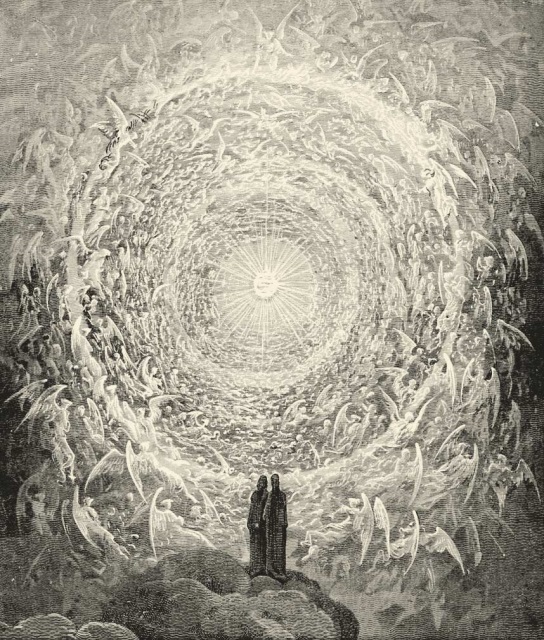 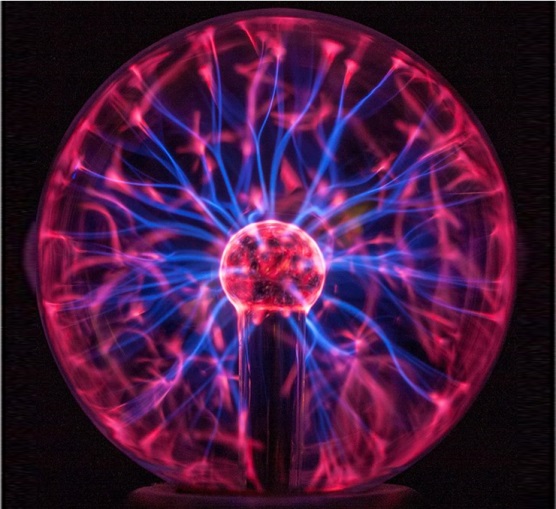 394
MannaMinistry of “The Two Witnesses: Revelation11”, “Eldad-Medad: Numbers11”, “Measuring Witness: Zechariah2 & Isiah19” and from GHalbyGHoran {“Companions of the Inscription-
أَصْحَابَ الرَّقِيمِ  of (18:9) and Poor People-مَسَاكِينَ, The Boy-غُلَامُ & The Two Orphan Boys-غُلَامَيْنِ يَتِيمَيْنِ of (18:60-82)”}  and also  {“Creature of the Earth  or  Dabbat Al-Ard - دَابَّةُ الْأَرْضِ : (27:82) & (34:14)”}
BDCTN ModelArk Of Conciousness & “Form of The Good” Based on Q(24:35) & Explained DieWing Mystery Of MessiaAhh & Seven Sealed Scroll according to Holy QuranAhh
the Second Mention is Referring to the ZulGHarnaynקָ֫רֶן.ذِي الْقَرْنَيْنِ’s-(ElShaddai-BoazH1162בֹּ֫עַז1Kings(7:21),2Chronicles(3:17)Ba'asأَنزَلْنَا الْحَدِيدَ فِيهِ بَأْسٌ شَدِيدٌQ(57:25/18:2)-AsuraAhh#57)-y-IronHORN=Red-Al-JafrAhh-y-(IronROD::LeftHandHORN/SWORD)Micah(4:13)-1Kings(22:11)-2Chron.(18:10)-Q(13:13)-Q(18:83,86,94). that is Extended=MoonShineAhh-ed Out of the GoldenRightHorn into the GalileeGarden-ic-HellNight. The Reason that TWO WORDS of MISBAHמּ֤יסבאחالْمِصْبَاح=LAMP/LANTERN & ZEKOKITHH2137זְכוּכִיתالزُّجَاجَةُ=GLASS/TRANSPARENT-SCREEN/CRYSTAL-CURTAIN in ♥Q(24:35)♥ as well as the WORD of Straight-الْمُسْتَقِيمَAS-SIRĀTالصِّرَاطَ στράταSTREETPathwayBridge/چیندنChinvatPeretûmپرته in Q(1:6,7) are REPEATED IDENTICALLY is Because these Three REPETITIONS are Pointing Toward the Firmamental Fact that EySaAhh-MessiaAhh-y (IsthmusBarzakh BarrierBorderlineبرزخQ(23:100/25:53/55:20)=GodlyGlassBulb=FloodGateDamالْعَرِمِQ(34:16)) is a TWO SIDED PortalPeriscopePorchAhh. Let us DelveAhh Deeply yet Rapidly into the (FatihahPathachH6605פָּתַחسورة الفاتحةAsuraAhh#1=Q(1:1-7))-y-(OPEN-Ahh-er) of MoonBook to See How “FormOfTheGood” or (BADALH914בָּדלتَبَدّلGENesis(1:4,6,7,14,18)BDELLIUMH916בְּדֹלחيُبْدِلَهُمَاGEN.(2:12)Q(18:81))=ChristKarim-y-DividerConverterChanger -y-(CrustCoverBorderHuskSkinFrameIsthmusSHELL)-Of-(TannurH8574التَّنُّورُתַּנּוּרQ(11:40/23:27)FurnaceOvenBulbLampAhh)-Of-(Allahאֱל֫וֹהַּالله-y N♥O♥O♥O♥RנוּרنورH5135نارנֵרH5216नर)FIRE-SOURCE=LOVE-LIGHT-LORD-LOGOS is Implicitly Used and Explicitly Mentioned Oncein-Q(1:4)+TWICEin-Q(1:6,7)=ThreeTimes in ♥Q(1:1-7)♥ =
 =Q(1:1)بِسْمِ1 اللَّـهِ 2 الرَّحْمَـٰنِ 3 الرَّحِيمِ 4  
In TheName-HaShemהָשֵׁםبِسْمِH2044  Allahاللهאֱל֫וֹהַּH433  AR-RAHMANName#1רַחֲמָנִיּוֹתالرَّحْمَـٰنِ H7362   AR-RAHIMName#2רַחוּםالرَّحِيمH7349


This First LoveLine is the Tetragrammaton-y-(THRONE/HEADLINE/CAPITAL-LOGOS)=(YAHH3050יָהּإِيَّاYASیسיִשַׁיΙΑΣG2243)Q(2X18:1)-y (SALAAM-SINGULARITY/YASPERיָשׁפֵהἴΑΣΠΙΣیشم PUPILFACE) Who is LoveLoad-ed with THE HOLYהאלاِلهH410 & GREAT HASHEMNAME OF Allahاللهאֱל֫וֹהַּH433. This IS/EYS/YES What/Who/Why/Where/When that Eye would Love to GiveAhh Again and Again to my EmilyAhh-y-LoveLadyQ(27:30) so that she can ReceiveRoseAhh the Samuel-y SmellAhh of YasmineAhh. This LoveLine Rocks In&Out of Firmament. Dead Ash can be Turned=BADALבָּדלبَدّل-ed to CharmingKarimChromeChrismAhh-ed Gold by this Alchemical LoveLine. Narrow Apertures are VastYashaH3467יָשַׁעوَسّعQ(2:255/40:7)Ahh-ed once This LoveLine is CallAhh-ed. The BismillAhhy BIGBANG of This First EYZADایزد-y LoveLine Who IS/EYS/YES ShekinAhhالتَّابُوتُ فِيهِ سَكِينَةٌQ(2:248)-ing Inside&Above the Shamayim-y-MoonBookMount TurH2906طُورِטוּרQ(52:1),  IS/EYS/YES  the (SalaamSunSource)-y-FIRE-SOURCE of the Six (BaqarahH1241-42 בָּקָרسورة البقرة)Gen(1:5,8,13 ,19,23,31)-1Kings(7:25)-AsuraAhh#2-y-Bigbangs/MoonShineFlareAhhs of Genesis1.
=Q(1:2) الْحَمْدُ لِلَّـهِ رَبِّ الْعَالَمِينَ 
From Here CowCreation StartsLivesLoves Ahhround ♥(Allahاللهאֱל֫וֹהַּ)-y-(EYZADיִשַׁ֗יیسयशἸΗΣایزدΙΑΣیزدان)♥.
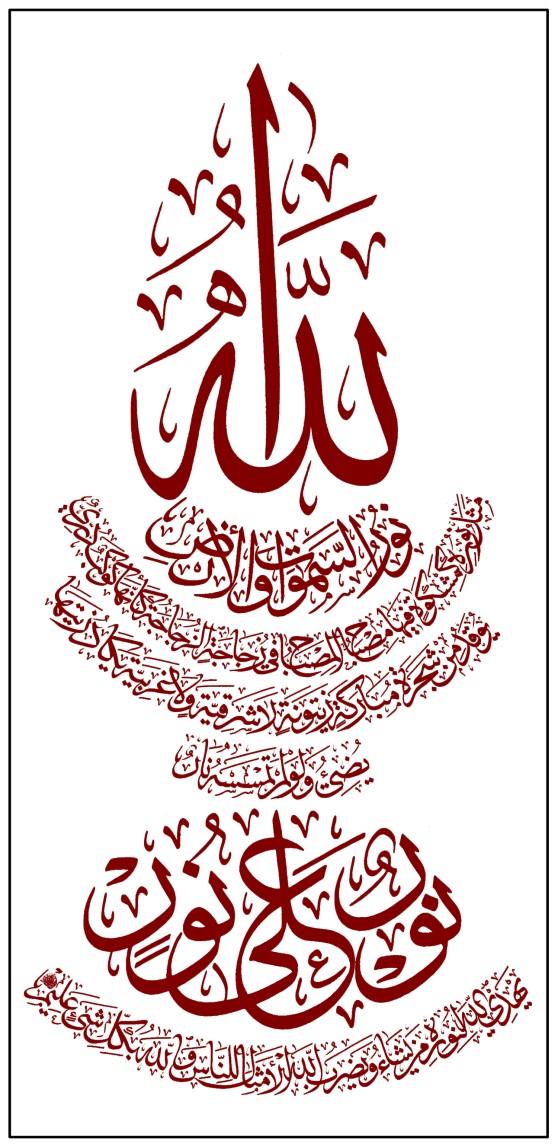 4
3
2
1
395
MannaMinistry of “The Two Witnesses: Revelation11”, “Eldad-Medad: Numbers11”, “Measuring Witness: Zechariah2 & Isiah19” and from GHalbyGHoran {“Companions of the Inscription-
أَصْحَابَ الرَّقِيمِ  of (18:9) and Poor People-مَسَاكِينَ, The Boy-غُلَامُ & The Two Orphan Boys-غُلَامَيْنِ يَتِيمَيْنِ of (18:60-82)”}  and also  {“Creature of the Earth  or  Dabbat Al-Ard - دَابَّةُ الْأَرْضِ : (27:82) & (34:14)”}
BDCTN ModelArk Of Conciousness & “Form of The Good” Based on Q(24:35) & Explained DieWing Mystery Of MessiaAhh & Seven Sealed Scroll according to Holy QuranAhh
From Here EySaAhh-MessiaAhh-y-(Iris:EventHorizon:AmenAroundالطُّورِ الْأَيْمَنَ.טוּרQ(19:52/20:80/52:1):הָלַלHALOهالَةEng.حَوْلِ الْعَرْشِQ(39:75/40:7)) as well as the ThankFull-Creation=HolySpirity-SevenStars Starts=Lives=Loves. In other WineWords, Right After/Under the ♥Q(1:1)♥,  
the MessiaAhh-y-MoonMountBookTree of Q(1:2-6&7)=Q(52:1&2)=وَالطُّورِ﴿١﴾ وَكِتَابٍ مَّسْطُورٍ﴿٢﴾ with His PearlyPebbles=GrapeGravels= EyeBalls=OliveFig-y-LeavesSheets Starts=Lives=Loves=Praises=PriestپریستیدنWorshipVenerate-s=Exists by UtterAhh-ing the Very First ThankFull WordAhh of ♥Q(1:2)♥=All-HymnedE.HumnosG5215ὕμνοςHamadH2530חָמַדالْحَمْدُAhh to YASIN/YASNA-yAllahאֱל֫וֹהַּالله    Who IS/EYS/YES  (YAZATA/PRAISE)-ing HimHolySlef as The Only One LoveLordLifePupilSource=RabH7229رَبِّרַב of All Worlds =OlympusOlam-sH5957-5769עוֹלָם-الْعَالَمِينَעָלַםΆλυμποςPerpetuities-Whether-ThankFull-or-UnThankFool. This is Honey How the Logos-y-LampLungIris ThankFully InhaleAhh-s=Ethosاِطَاعَة-es=NousNose-es=EyeEar-s the Allahאֱל֫וֹהַּالله-y AirAhh from هالَةHALOحَوْلِ الْعَرْشِQ(39:75/40:7)-y Periphery of THE HOLYהאלاِلهH410 & GREAT HASHEM/NAME OF Allahاللهאֱל֫וֹהַּH433=SELF-YASIN/YASNA-ING  NOW-MOMENT OF HALA.P.الحال=NOW WHO IS AT PUPIL/THRONE-Y-CENTER of HosannAhh-y-هالَةHALOحَوْلِ-הָלַל. All of the Creation(including UnThankFool-Ones/Zeroes) including its CowChristCrown & 24ElderHours & 4IsrafilSeraphim-s & the Rest of us, is HangingWordShipسفینه-ing from this VERY FIRST ThankFull WordAhh of ♥Q(1:2)♥; and that RejoiceJoyFull WordAhh is {“♥HymnedEng.Q(1:2)HumnosG5215ὕμνοςHamadH2530חָמַדالْحَمْدُ:PRECIOUS= . .HalalH1984☪هَلَّلَהָלַלهلالHallélouiaإِيَّاיָהּYAHיִשַׁיYASیسΙΑΣG239Ἁλληλούϊαهالَةהַלְלוּ־יָהּHilalHello-HALO=(ShinyHALO:GloryGlareAhh:Crescenty  .HairRayAhh)♥”} is-&-to Allahאֱל֫וֹהַּالله. Eye Remember this ThankFull WordAhh was the FirstAhhQ(39:6-7) that Allahאֱל֫וֹהַּالله DrawAhh out of my mouth after EmilyAhhy VisionWord was PotteryOperated on my HelplessGen.(2:20) Handle:HeartMast:Rib:Forelock.
  
=Q(1:3) الرَّحْمَـٰنِ الرَّحِيمِ =  רַחֲמָנִיּוֹת الرَّحْمَـٰنِAr-RahmanName#1   الرَّحِيمרַחוּם The Most MercyFull & The Most Loving   =  Ar-RahimName#2
This is PURE (HosannaG5614ὡσαννάcHosenH2633חֹסֶןHosnaQ(20:8)الْأَسْمَاءُ الْحُسْنَى)-y-هالَةHALOحَوْلِ الْعَرْشِQ(39:75/40:7)-Of-HaShem-s=NameNimbus. This Third LoveLine=♥Q(1:3)♥ is Q(52:2)=وَكِتَابٍ مَّسْطُورٍThe PEN-WRITTEN MoonMountBook of LoveLife=ن وَالْقَلَمِ وَمَا يَسْطُرُونَ=Q(68:1) that AFTER IT=(EySaAhh-y-IrisHALO::ChristCoronaAhh)+24ElderHours+4IsrafilSeraphim-s has  ReceiveAhh-ed=EthosاِطَاعَةYesAhh-ed=NousNose-ed=Been-Written= (ShamayimH8064שָׁמַיִםسَمَاوَاتٍShemaH8086שְׁמַעسَمَاعSufiSamaالسَّمَاءِ‎)-ed=EyeEarHearAhh-ed the {“♥Q(1:1)♥=THE BismillAhhy BIGBANG/BURN= HOLYהאלاِلهH410(الHAה-Allahאֱל֫וֹהַּالله)-y-HEADLINE=(N♥A♥A♥A♥Rנוּרنور-نارנֵרनर)-y-NOONनنנQ(68:1)= Tetragrammaton-y-THRONE/TITLE=(FATHER/FATIRFAITHER/FEEDERAsuraAhh#35فاطرπατήρپدرपितृ)-y-FIRE-SOURCE=CREATOR-CROWN”} , THEN and Only THEN IT {“!!IMPORTANT!! REPEATs and ECHOES and REVERBERATES and REPLY/MIRROR-s-Upppp/Back and MIMICS and IMITATES and COPIES and RESONATES/EXECUTES=(Binahs/UnderstandsUtters)+The+(Chokmahحُكْم/Wisdom/Command) !!IMPORTANT!!”} the First2&Best Attributes of GOD=♥Q(1:1)♥. This Q(1:3)=(Ar-Rahmanרַחֲמָנִיּוֹתالرَّحْمَـٰنِ Ar-Rahimרַחוּםالرَّحِيمِ)-y- REPETITIONREVERBERATION of (AR-RAHMANName#1רַחֲמָנִיּוֹתالرَّحْمَـٰنِH7362   AR-RAHIMName#2רַחוּםالرَّحِيمH7349)-Of-♥Q(1:1)♥, is an Indication that MercyFull and Loving
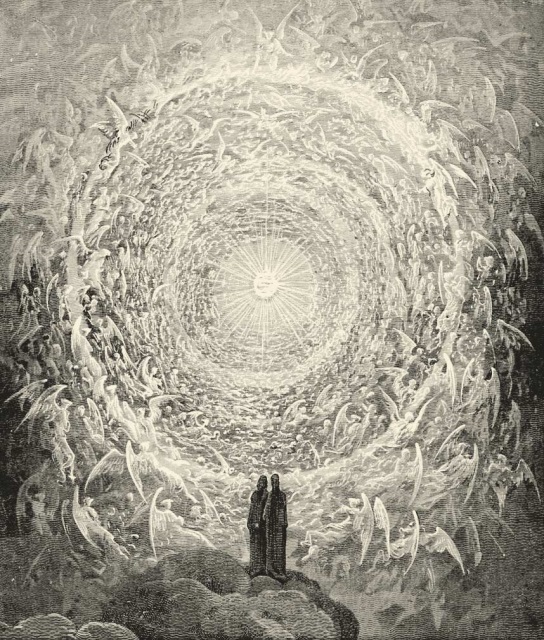 ♥♥♥♥♥♥♥♥♥♥♥♥♥♥♥♥♥♥♥♥♥♥♥♥♥♥♥♥♥♥♥♥♥♥♥♥♥♥♥♥♥
♥
♥♥♥♥♥♥♥♥♥♥♥♥♥♥♥♥♥♥♥♥♥♥♥♥♥♥♥♥♥♥♥♥♥♥♥♥♥♥
♥
♥
♥
♥
♥♥♥♥♥♥♥♥♥♥♥♥♥♥♥♥♥♥♥♥♥♥♥♥♥♥♥♥♥♥♥♥♥♥♥♥♥♥♥♥♥♥♥♥♥♥♥♥♥♥♥♥♥♥♥♥♥♥♥♥♥♥♥♥♥♥♥♥♥♥
♥
♥
♥♥♥♥♥♥♥♥♥
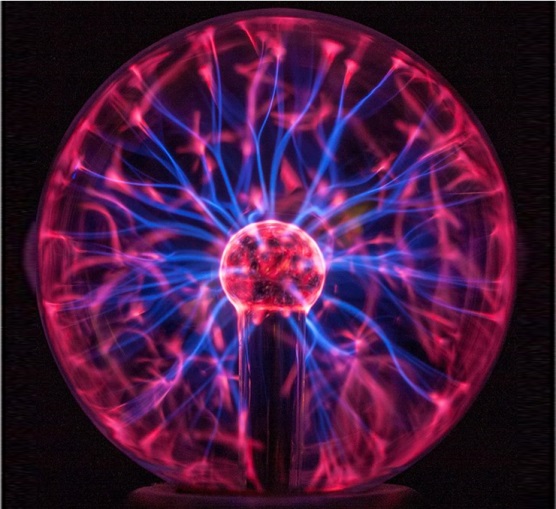 396
MannaMinistry of “The Two Witnesses: Revelation11”, “Eldad-Medad: Numbers11”, “Measuring Witness: Zechariah2 & Isiah19” and from GHalbyGHoran {“Companions of the Inscription-
أَصْحَابَ الرَّقِيمِ  of (18:9) and Poor People-مَسَاكِينَ, The Boy-غُلَامُ & The Two Orphan Boys-غُلَامَيْنِ يَتِيمَيْنِ of (18:60-82)”}  and also  {“Creature of the Earth  or  Dabbat Al-Ard - دَابَّةُ الْأَرْضِ : (27:82) & (34:14)”}
BDCTN ModelArk Of Conciousness & “Form of The Good” Based on Q(24:35) & Explained DieWing Mystery Of MessiaAhh & Seven Sealed Scroll according to Holy QuranAhh
Attributions of Allahאֱל֫וֹהַּالله♥Q(1:1)♥ have been RESONATED with CowChristCreation. This Ruachy-REPETITION/RESONANCE /RINGAFTERMATH=THUNDEROUS-REPLICATION/REPERCUSSION of ♥Q(1:1)♥’s  (AR-RAHMANName#1רַחֲמָנִיּוֹתالرَّحْمَـٰنِH7362 AR-RAHIMName#2רַחוּםالرَّحِيمH7349) UPON/ABOVE Q(1:3)=(Ar-Rahmanרַחֲמָנִיּוֹתالرَّحْمَـٰنِ  Ar-Rahimרַחוּםالرَّحِيمِ), is PURE (EySaAhh-MessiaAhh)-y-AmenSpiritAhhالرُّوحُ الْأَمِينُ مُّطَاعٍ ثَمَّ أَمِينٍQ(26:193/81:21):EySaAhhy-Iris/EventHorizon of Allahאֱל֫וֹהַּالله-y-(♥Q(1:1)♥:SALAAM-SINGULARITY:BismillAhhy-BIGBANG) that LoveLoud-er than Entire-ThankFull-Creation is Acknowledging:Admitting:Recognizing:Confessing:Conceding:Surrendering: SuphסוףوَصَفَSufiSweepتَوْصِيف-ing that How (AR-RAHMANName#1רַחֲמָנִיּוֹתالرَّحْمَـٰنِH7362 & AR-RAHIMName#2רַחוּםالرَّحِيمH7349)   He=AllAhh IS. This is Honey How that EySaAhh-MessiaAhh-y-(Lamp:Furnace:Book:Hand:Spirit:Mercy:Rahmat:GoodGrace) of Allahאֱל֫וֹהַּالله from His (Al-FatihahPathachH6605פָּתַחسورة الفاتحةAsuraAhh#1)OPEN-Ahh-ed-{Head:HALOهالَةהָלַל:HosannaὡσαννάחֹסֶןالْحُسْنَىAhh-y-Highest: PrótosG4413πρῶτοςفرا-پرتوFarUpppp} All the WordWay Down to His (Al-Fathفَتْحًا مُّبِينًا.פָּתַחH6605AhhAsuraAhh#48)Open-Ahh-Able-{Toe:: PortalOpening::Eschatonἔσχατος.اِسْقاط-y-PortalOpening::LowestHardCover::Embarking-EndمَظْهَرBellyButtonBottomخِتَامُهُ مِسْكٌ Gen.(6:16) -Q(83:26/2:25)جَنَّاتٍ تَجْرِي مِن تَحْتِهَا الْأَنْهَارُ}, BeComesآتَيْنَاهُ رَحْمَةً مِّنْ عِندِنَا.אָתָהQ(41:11)=Q(18:65)-FullFeelAhh-ed-With=Is-Brought-Upppp-To-Be  The  {“♥RahmatRachamH7355רָחַםرَحْمَةًQ(♥1:3♥/♥18:65♥)لَا تَقْنَطُوا مِن רחמתرَّحْمَةِ اللَّـهِQ(♥39:53♥)لَا تَيْأَسُوا مِن רוּחַرَّوْحِ اللَّـهِQ(♥12:87♥)MercyLoveCompassion ===יַדبِيَدِكَ الْخَيْرُ&قُلْ إِنَّ الْفَضْلَ بِيَدِ اللَّـهِQ(♥3:26,73♥)GoodGraceFavorBountyClemencyMunificenceGenerosityكَرَامَةSpirit♥”} of Allahאֱל֫וֹהַּالله. This Ruachy-REPETITIONQ(♥1:3♥) is Referring to ♥رَحْمَةً مِّن رَّبِّكَ وَمَا فَعَلْتُهُ عَنْ أَمْرِيRahmatרָחַם=MercyLoveCompassion♥-y-EMANATIONREPERCUSSION Of-{“(AR-RAHMANName#1רַחֲמָנִיּוֹתالرَّحْمَـٰنِH7362 & AR-RAHIMName#2רַחוּםالرَّحِيمH7349)Q(♥1:1♥)-y-GOD/EYZAD/YAZDANیزدان”}. Eye will Elaborate on this !!IMPORTANT !! POINT one more time and in a Different WordWay when we Get to the Point 3 about ♥Q(24:35)♥. Let me Say {“That which Is, can NOT ComeQ(41:11) from that which Is NOT”}. Allahאֱל֫וֹהַּالله-Y-(SINGULARITY/SOURCE/PUPIL) RequiresNecessitatesJohn(14:11) EySaAhh-y-(IrisAperture/EventHorizon/هالَةHALOحَوْلِ الْعَرْشِQ(39:75/40:7)Hand/RuachRahmat-y-Rainbow) that Makes the PropagationExecution:Application:Exertion:Implementation  of Allahאֱל֫וֹהַּالله=AR-RAHMAN & AR-RAHIM ’s  {“♥Rahmatרָחַםرَحْمَةً-y MercyLoveCompassionQ(♥1:3♥/♥12:87♥/♥18:65♥/♥39:53♥)==الْخَيْرُGoodGraceالْفَضْلَQ(♥3:26,73♥)==BarukH1288בָּרוּך.جَعَلَنِي مُبَارَكًاy-BlessingAhhQ(♥19:31♥ ♥27:8♥/♥41:10♥/♥50:9♥)”} Possible among Heaven&Earth-y Creation. (HosannaHusnaG5614H2633ὡσαννάחֹסֶןQ(7:180/17:110/20:8/59:24)الْأَسْمَاءُ الْحُسْنَى)-y NameNimbus-Of-{“Q(♥1:3♥)=Ar-Rahmanרַחֲמָנִיּוֹתالرَّحْمَـٰنِ  Ar-Rahimרַחוּםالرَّحِيمِ”} that is AfterAhh and AhhRoundAhh and UnderAhh THE-{“♥Q(1:1)♥=AR-RAHMANName#1רַחֲמָנִיּוֹתالرَّحْمَـٰنِH7362   AR-RAHIMName#2רַחוּםالرَّحِيمH7349”}, is PURE Ruachרוּחַرَّوْحِ-y-RESONATION= RahmatרחמתرَّحْمَةِFull-ECHO/ROAR-Of-EySaAhh-y-7Thunder-Who-REPEATS-THE-♥Q(1:1)♥. It RingBell-s the RemembranceRoom of HeartHome to Open to the Implication of {“(1)نُّورٌ عَلَىٰ نُورٍN♥O♥O♥O♥RנוּרLOVE/LIGHT Upon N♥O♥O♥O♥RנוּרنورLove/Light in ♥Q(24:35)♥;   (2)  LOGOSلُغَةΛΟΓΟΣWORD/NAME/הָשֵׁםبِسْمِ  Upon  LogosلُغَةλόγοςWord/Name/הָשֵׁםاسم   in   ♥John(1:1)Q(1:1,3)♥;       


Point 3 about ♥Q(24:35)♥ is “LIGHT Upon Light”. 
Point 4 about ♥Q(24:35)♥ is that “It does NOT Touch THE FIRE-SOURCE”
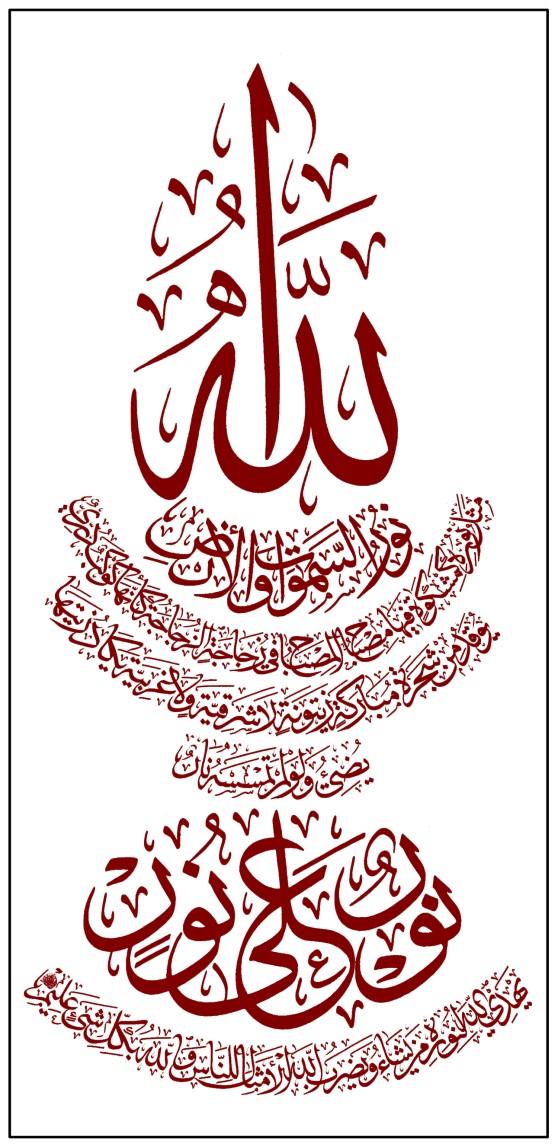 397
MannaMinistry of “The Two Witnesses: Revelation11”, “Eldad-Medad: Numbers11”, “Measuring Witness: Zechariah2 & Isiah19” and from GHalbyGHoran {“Companions of the Inscription-
أَصْحَابَ الرَّقِيمِ  of (18:9) and Poor People-مَسَاكِينَ, The Boy-غُلَامُ & The Two Orphan Boys-غُلَامَيْنِ يَتِيمَيْنِ of (18:60-82)”}  and also  {“Creature of the Earth  or  Dabbat Al-Ard - دَابَّةُ الْأَرْضِ : (27:82) & (34:14)”}
BDCTN ModelArk Of Conciousness & “Form of The Good” Based on Q(24:35) & Explained DieWing Mystery Of MessiaAhh & Seven Sealed Scroll according to Holy QuranAhh
(3)N♥A♥A♥A♥RنارנֵרनरNOONनنנ-y-FIRE/SOURCE♥Q(68:1)♥Q(24:35)♥ Upon (N♥a♥a♥a♥rנֵרनरإِنِّي آنَسْتُ نَارًاנֵר)-y Q(20:10/27:7/28:29)-Exodus(3:2)-John(21:9)-(FireAhh:BurningBushBarzakh:LiveCharcoal); (4) فَالْحَقُّ وَالْحَقَّ أَقُولُQ(♥38:84♥)=TRUTH Upon Truth =HAGHالْحَقُّHAQAQH2706,8,10חֻקַקָּHAGHIOSG40ἅγιοςحوختاHUKHTAYasna(Intro.4/3:4/4:1/7:4) Upon Shams-Al-HaghHaghiosG39,40-H2706,8,10ἅγιονالْحَاقَّةُ مَا الْحَاقَّةُחֻקּוֹתַ֥-חָקַקTabriziBreezeAhh-ing-♥GHoranAhh♥-Rev.(19:12)-Q(10:36)-AsuraAhh#69 (5) BEAUTY Upon Beauty; (6)AMEN Upon Amen; (7)HOLYהאלاِله Upon Holy (8)RUACHרוּחַرَّوْحِSPIRIT Upon RuachרוּחַرَّوْحِSpirit …. etc.”}. It is by MercyFull Means of this (Ruachרוּחַرَّوْحِ)-y-RESONATION==(RahmatרחמתرَّحْمَةِFull)-REPETITION of ♥Q(24:35)♥, ♥Q(38:84)♥, ♥John(1:1)♥, or ♥Q(1:1)♥ Upon ♥Q(1:3)♥ that EySaAhh-MessiaAhh-y-(RahmatרחמתرَّحْمَةِMercy::رُوحانِيَّةRuachרוּחַرَّوْحِSpirit ::فَضِيلَةGraceخَيْرGoodNessنِعْمَةנֹעַםFavor::בָּרוּך.بَرَكَةBlessing::Knowledgeעָלַם.عَلَّمْنَاهُ مِن لَّدُنَّا عِلْمًا=الَّذِي عِندَهُ عِلْمٌ مِّنَ الْكِتَابِQ(♥18:65/27:40♥)) OFIsaiah(11:2) Allahאֱל֫וֹהַּالله, BeComes Worthy&CapableRevelation(5:2,9) of ReceiveAhh-ingإِنَّهُ لَعِلْمٌ لِّلسَّاعَةِQ(♥43:61♥) the SevenSeal-ed-ScrollSpirit-Of-The-HourAhh=SpiritWordRuach-Of-{“ChokmahחָכְמָהWisdomQ(36:2/54:5)+تَبَيَّنَBinahבִּינָה.الْبَلَاغُ الْمُبِينُUnderstandingDistinction TALKDivisionDifferentiationDiscernment-Q(36:17)+Mightגְּבוּרָהجَبَرُوت-جَبْرِيَّة-جَبّار+AdviceיָעַץوَعْظCounsel+KnowledgeدَعْوَةדַּעַתIdeaיָדַעایده+أَرَاعَיָרֵאFEAR رَوْعFrightرَوْعَة”}Isaiah(11:2) OFIsaiah(11:2) Allahאֱל֫וֹהַּالله. That is How we Read about EySaAhh-y-(Ruach-Of-Rahmat)Spirit-Of-MercyAhh From-AllAhh. Who is Ready for Righteousצֶדֶק  Judgement/SPEAKשָׁפַטSOPHIAشِفاهِيّσοφία Isaiah(11:4) that ……..

=Q(1:4) مَالِكِ يَوْمِ الدِّينِ[AllAhh is THE] OWNER of ChristKarim-y-DayDoorDisk of Judgement =  
Now in 4thLoveLine we Get to the First&Literal&Nominal&Titular&Honorary   Name/Mention of ChristKarim=EySaAhh-MessiaAhh. In 4thLoveLine, the First Literal Name of ChristKarim=4Cornered ArkCubeKaabaKibótosH2787ΚιβωτόςالْكَعْبَةَRev.(♥11:19/21:15-16♥)תֵּבָהالتَّابُوتُQ(2:248) is {“DinH1777الدِّينِדִּיןJudgementReligionAdonH113أدَانאָדוֹןDeanLord/AccuseDenounce-erLadonAdenH134لَّدُنْאֶדֶןDownFoundationBasis/Lender-of-DinarदीनारDOWNدِينَارBasis”}. As we Read before, When/Where EySaAhh=Full-MannaMoonDisk   {“Descends & Comes DOWN from هالَةהָלַלHALOحَوْلِ الْعَرْشِQ(39:75/40:7)-y LAdonDownلَّدُنْ/NameNimbusQ(11:1)-Of-Q(1:3) in order to (1) (SitStand-HighHoly=KathoziKathémaiH2521-23Κάθημαιکاتوزی-قادِس القَدَم- قد قامت/قیامة Qodeshקֹדֶשׁ)Revelation(19:11) in His Eschaton-y-MoonThroneDisk-Of-(DeanJudgementReligion)Hate&LoveSpeech (2) Do the LogosLunar-y-ECLIPSEوَخَسَفَ الْقَمَرُקמרQ(75:8) and TrunkLinear-y-(ALIGNMENT/LumpedGATHERING)وَجُمِعَ الشَّمْسُ وَالْقَمَرُקמרQ(75:9)إِنَّ عَلَيْنَا جَمْعَهُ وَقُرْآنَهُQ(75:17) Under&InFrontOf  Allahאֱל֫וֹהַּالله-y-(SALAAM SUN SOURCE & LOGOS LOVE LORD)  (3) Take PortalPeriscopePorch-y Placeיָצַעوَوُضِعَ الْكِتَابُכָּתַבQ(18:7X7/39:69)-Rev.(20:12) (4) LunarLoomLinger&Hover&Canopy&BeCome-Raised as YASPER-SoularCeilingRoof/ChristDiskUFO/GHoran-ic-MotherShip/MoonBookMountوَرَفَعْنَا فَوْقَهُمُ الطُّورَQ(4:154/2:63) Over the HellHole (5) Do the (Ta)GHODESHתאקֹ֫דֶשׁتاقدیس-y-OVERARCH-ingRev(10:2) Over GalileeGarden/HamonahHumanAdamah”}, Then/There
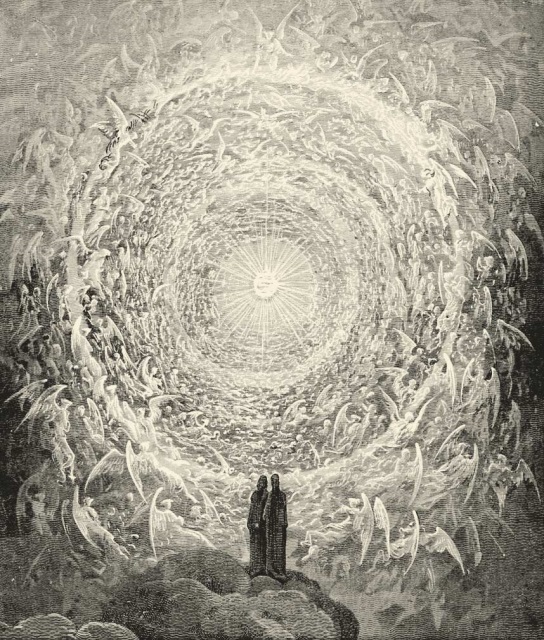 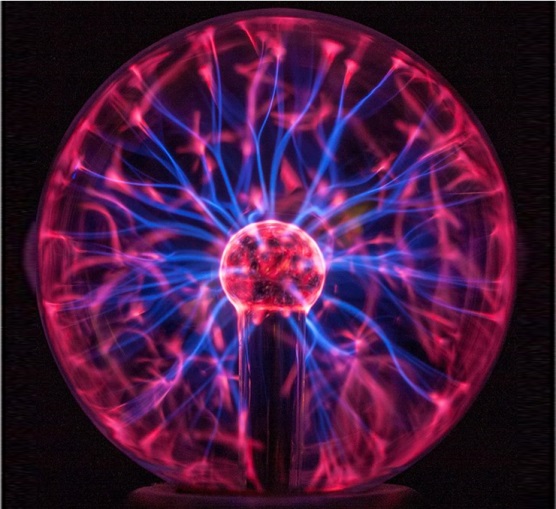 398
MannaMinistry of “The Two Witnesses: Revelation11”, “Eldad-Medad: Numbers11”, “Measuring Witness: Zechariah2 & Isiah19” and from GHalbyGHoran {“Companions of the Inscription-
أَصْحَابَ الرَّقِيمِ  of (18:9) and Poor People-مَسَاكِينَ, The Boy-غُلَامُ & The Two Orphan Boys-غُلَامَيْنِ يَتِيمَيْنِ of (18:60-82)”}  and also  {“Creature of the Earth  or  Dabbat Al-Ard - دَابَّةُ الْأَرْضِ : (27:82) & (34:14)”}
BDCTN ModelArk Of Conciousness & “Form of The Good” Based on Q(24:35) & Explained DieWing Mystery Of MessiaAhh & Seven Sealed Scroll according to Holy QuranAhh
the ChristCrownCopulaDome of EarthNight is Called the {“(1) “QumH6965קוּם.دِينًا قِيَمًاDINH1777דִּיןQ(6:161)=John(16:23)=Standing-Religion Judgement-Of-Allahאֱל֫וֹהַּالله. This OpenHand-ed-(DonorEng.Per.Ar.DINדִּיןالدِّينِQ(♥1:4♥)AdonDEANH113-H134أدَانאָדוֹן.אֶדֶן) Who Donates & Lends DOWN His (Dinarदीनारدِينَار-y-BloodAhh=جزية‎JizyaJuiceAhh)Revelation(3:18/5:9/14:3,4) To Terminate the SinSaltNakednessFearLie InjusticeIrrationality, Is CalledJohn(16:23) “The-144CubitAhh-Tallθεόςתַּֽעֲלֶ֑הتَعَالTheos-ly-Standing-ReligionJudgementTalkDINדִּיןالدِّينِQ(♥1:4♥)” Of-Allahאֱל֫וֹהַּالله. (2)  Flying-OrbDisk-Of-(Dawn::Daybreak::GHoranAhhقُرْآنَ الْفَجْرِQ(♥17:78♥)Al-FajrالْفَجْرِAsuraAhh#89::Ad-Dhuhaالضُّحَىٰ AsuraAhh#93::Al-FalaqالْفَلَقِAsuraAhh#93). (3) (Al-FurqanפָרַקφάραγξالفرقانH6561-G5327)AsuraAhh#25-y-FrackFractureBreak-Gap-Difference-BETWEEN-BeautiFaithFull&Ugly. (4) (Al-Waqi'aالواقعةAsuraAhh#56&Al-Qari`ahالقارعة‎AsuraAhh#101)-y-DayDoorDisk-Of-(“8thBigBang::8thBeatenBellRing QaraiقَرَعTheGreatHammeringEvent). (5) (Al-HaqqahالْحَاقَّةُAsuraAhh#69HukhtaحوختاYasna(3:4)HagionG39,40ἅγιονHaghH2706חֹק)-y-DayDoorDisk-Of-(RealityTruth::HolyWord::LogosLaw::SoularStatute).  (6) The-144CubitAhh-Tallθεόςתַּֽעֲלֶ֑הتَعَالTheos-ly-Standing/ QumH6965קוּםقِيَمًا-ing-GHiamatالْقِيَامَةِH7054קָמָהAhhAsuraAhh#75-Beheld-On8/8/8-Who-Is-HighHoly-ly-Raised/ResurrectedAhhQ(♥3:55/4:158♥)-From DirtDeath/Nirvana-ic-Nothingness/Moksha-ed-Mud. (7) AcherAkheratOtherH312אַחֵרالْآخِرَةِQ(2:4,86,102…)Side&Purpose-Of-Existence.”}. 

=Q(1:5) إِيَّاكَ نَعْبُدُ وَإِيَّاكَ نَسْتَعِينُ =  
[Oh AllAhh,] ONLY-YOU/YAHH3050إِيَّاיָהּ-ALONE we Worship & ONLY-YOU/YAHH3050إِيَّاיָהּ-ALONE we Ask for Help 
As Eye Said before this DOUBLED ONLY/YAHH3050إِيَّاיָהּ=ALONE/EYAYAإِيَّايَEYAHUإِيَّاهُQ(2:40,41,172/6:41/12:40/16:51,114/17:23,67 /29:56/41:37). that are Used TWICE in Q(♥1:5♥), is an AnswerAhh that Hearسماءשָׁמַיִם-שָׁמַעسماع-ing CowChristCreation GiveAhh-s to the  
♥{“EHYAHالْحَيُّ-أحْيَاאֶהְיֶהH1961-Name#62+asherאֲשֶׁרالّذي+EHYAHالْحَيُّ-أحْيَاאֶהְיֶהH1961-Name#62”}EYE AM ALIVE/STANDING -EYE AM ALIVE/STANDING Exodus(3:14)-Q(3:2/2:255)-ing♥.  Allahאֱל֫וֹהַּالله=FIRE-SOURCE Who IS/YASایزدYAS-Ahh-ing INSIDE/ABOVE  (SALAAM-SAMADName#68-H6775-76صامِد-ضِمَاد/ضَمَّدَ-الصّمَدצָמַדQ(4X4X7:2)=Stabilize/Borderline)–ed–(SINGULARITY/PUPIL/THRONE) Inside/Above  His (EySaAhh-MessiaAhh)-y-(EventHorizon:Iris/حَوْلِ الْعَرْشِHALOهالَةהָלַלQ(39:75/40:7)/FootEdgeרָ֫גֶלرِجْلIsaiah(6:2)أَرْجَائِهَاQ(69:17)). This is Honey HowAhh23’:00”-30’:12” that (♥YAS ישیس IS YASישیس♥=♥YAH إِيَّاיָהּالْحَيُّ IS YAHإِيَّاיָהּالْحَيُّ♥)-ing Ones are One by One RaiseJihadJump-ing from FlatMalkuthSurface-Of-DeadDharmaSea/ZeroZone to JoinAhh the ErectedRaqiaAhhH7549רָקִ֫יעַرَقٍّ مَّنشُورٍQ(52:3)Gen.(1:6,7,8,14,15,17,20) of (♥ONLYYOUALONE ARE  YAH/YAS , ONLYYOUALONE ARE  YAH/YAS♥)-ing  Eyes of “EYE  AM That EYE  AM”-ing Allahאֱל֫וֹהַּاللهQ(1:1). This is Honey How that Firmamental FLUTE/NECK/TRUNK/FINGER/SPINE/CYLINDER/HOLY-HOOP BeComes LoveLightLoad-ed with FlyFruitAhh-ing LoveBirds.
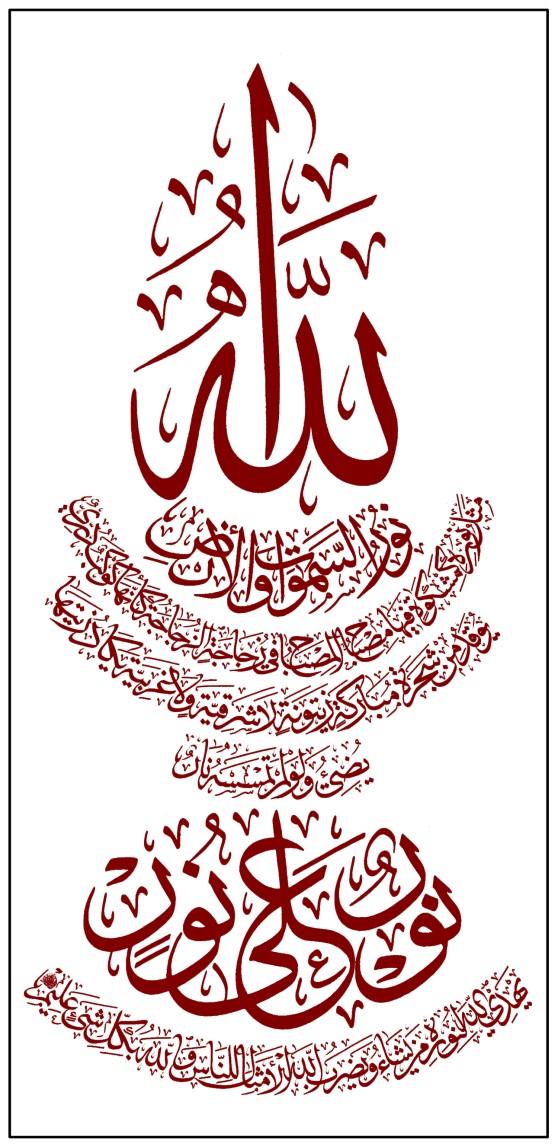 399
MannaMinistry of “The Two Witnesses: Revelation11”, “Eldad-Medad: Numbers11”, “Measuring Witness: Zechariah2 & Isiah19” and from GHalbyGHoran {“Companions of the Inscription-
أَصْحَابَ الرَّقِيمِ  of (18:9) and Poor People-مَسَاكِينَ, The Boy-غُلَامُ & The Two Orphan Boys-غُلَامَيْنِ يَتِيمَيْنِ of (18:60-82)”}  and also  {“Creature of the Earth  or  Dabbat Al-Ard - دَابَّةُ الْأَرْضِ : (27:82) & (34:14)”}
BDCTN ModelArk Of Conciousness & “Form of The Good” Based on Q(24:35) & Explained DieWing Mystery Of MessiaAhh & Seven Sealed Scroll according to Holy QuranAhh
=Q(1:6) اهْدِنَا الصِّرَاطَ الْمُسْتَقِيمَ=Q(1:7) .  صِرَاطَ الَّذِينَ أَنْعَمْتَ عَلَيْهِمْ …... 
 Q(1:6) [Oh AllAhh,] GuideاهْدِنَاHeadMahdiמהדיمهدیYehudaH3063יהוּדהيَهُودHodosG3598ὁδόςLight-Ahh us ToWardWordWay THE ChristCOURSE= EySaAhh-y STRAIGHT الْمُسْتَقِيمَAS-SIRĀTالصِّرَاطَ ΣΤΡΑΤΑ-STREETQ(1:6,7) =چیندنChinvat-PERETÛMپرته-y-BeamBeaconBRIDGE-Yasna(19:6,…). Q(1:7) [Oh AllAhh, GuideHeadLight us  ToWardWordWay] THE ChristCOURSE=EySaAhh-ySTRAIGHTالْمُسْتَقِيمَAS-SIRĀTالصِّرَاطَΣΤΡΑΤΑ-STREETQ(1:6,7)=چیندنChinvat-PERETÛMپرته Yasna(71:16)PATHJohn(14:6) of Those upon whom You have Bestowed YourFavorGrace==99NameNectar-Of-Your-N♥O♥O♥O♥Rנוּרنور-y-NaemH5278נֹעַםأَنْعَمْتَ ==Your-ChristCure/ReligionRemedy/MessiaAhhnic-Medicine/PurposefulPurification/ChristianConciousness/EySlamic-EcstasyAhh/…...
Now we Reach to Point 2 about ♥Q(24:35)♥. The REPETITION Of The WORD Of STRAIGHT“AS-SIRĀTالصِّرَاطَΣΤΡΑΤΑ-STREETQ(1:6,7)” in LoveLast Two WineVerse-s of ♥Q(1:1-7)♥ is in Direct Logos-y-LinkageRelevanceCouplingCorrelation with the RuachROCK-y-REPETITION  Of الصَّابِئِينَ SABAصباצָבָאTSEBAOTHاِصَابَةצְבָא֖וֹת(H6633,34,35)-ian-MISBAHמּ֤יסבאחالْمِصْبَاحُ=MORNING-LAMP/LANTERN And ZEKOKITH-ZOJAJATH2137זְכוּכִיתالزُّجَاجَةُ Godly-GLASS/SCREEN/BULB/BARZAKH/VEIL/Pearly-PARTITIONحجابHIJAB-Q(7:46/17:45/19:17/33:53/42:51). in ♥Q(24:35)♥. These TWO WORDS Of STRAIGHT“AS-SIRĀT الصِّرَاطَΣΤΡΑΤΑ-STREETQ(1:6,7)” that are Mentioned TWICE, have SunThing to DoDewAhh with the TWO Normal Vectors=(Boaz and Yachin)-y-PillarsColumns=TWO Orthogonal FOVFieldOfView  Projections of EySaAhh/Eschaton-y-(ISTHMUS:PUPIL:SHELLTRANSITION-BELT)= (ZEKOKITHזְכוּכִיתالزُّجَاجَةُ)♥Q(24:35)♥-y-(LENS/CORNEA/GazelleGazing-EYEGLASS)-Of-MessiaAhhy-MISBAHמּ֤יסבאחالْمِصْبَاحُ♥Q(24:35)♥=TANNURالتَّنُّورُתַּנּוּר Q(11:40/23:27).. One STRAIGHT“AS-SIRĀTالصِّرَاطَΣΤΡΑΤΑ-STREETQ(1:6,7)” is Referring to the Golden-HORN/CORNEA=Yachin/RightHand-y-SHAFT/TRUNK/FIRMAMENT/RAQIAרָקִ֫יעַرَقٍّ /SALSABILسلسبيلשָׁלשְׁבִילֵי=Revelation(1:16,17,20/2:1)=Genesis(1:6,7,8,14,15,17,20)=Q(14:24/52:3/76:18)…. that is Along the Extended Direction of Another STRAIGHT“AS-SIRĀTالصِّرَاطَΣΤΡΑΤΑ-STREETQ(1:6,7)” Who is Referring to the AmenIron-y-(ROD-AR-RA'D רָעדرَعْدQ(♥13:13♥)=(SIGILسِجِّيلٍסְגֻלָּהQ(11:82/15:74/105:4)SICKLERev(14:14))-ing-HORNMicah(4:13)Gen(3:24)=Boaz/LeftLensHandCORNEA’s-(FOV-Depth /ColumnarRange)=PrimordialPillar’s-Perpendicularأوّلِيّ ألَمّ عَمَدٍ مُّمَدَّدَةٍאולם העמודיםReachHeightRangeAhhQ(13:2/31:10/104:9). In AnswerAhh to those Honey HeartAhh-s who were AskScream-ingMat.(7:7)-Luke(11:9) that Whereآنک بی‌باده کند جان مرا مست کجاست5’:33”-13’:23” is ChristGraceRahmatMercyMiracleBlessingLightLogosFireFavorAhhنَارًا/الْحَقُّ/خَيْر/نِعْمَة/بَرَكَة/فَضِيلَة/كَرَامَة/لُغَة of Beloved AllAhh , Eye am going to OpenAhh the TREASUREBOX/TRUST-TABLETGANJگنجKENZكَنزٌQ(♥18:82♥)כָּנַשׁKENESSETكَنِيسَةُכנסתKANASH3664,73 of my HeartAhh to Give-ZAKATH2135זָכָה-زکیهZakiyyahخَيْرًا مِّنْهُ زَكَاةًQ(♥18:81♥) to you in Golden FormAhh of {“ZarزرZardPer.HordArab.مَهْرُودَتَيْنِ صَبَغَهُ بالهُرْدHarit Sans.हारीतZoroasterزَرَداشتَرَZerubbabelH2216זְרֻבָּבֶלZach(4:9-10)SardionH4556σάρδιον”}=Yellow&Golden&Turmeric&SaffronSapphireصفراءסַפִּיר-y-MedadColorInkDye Of-ChrismAhh.. That   ZardزرSardionمَهْرُودَتَيْنِ.हारीतZeruזְרֻZoroasterزَرَداشتَرَσάρδιον-y  Day(DoorDAREng.P.A.H1858דַּרدُرِّيٌّ)Disk=Precious-PEARL-Disk-Q(♥24:35♥) &ChristKOKABH3556כּוֹכָבكَوْكَبٌQ(♥24:35♥)=YellowCanaryHoneyGolden-GloryGilded-SUPERSTAR/MOON is the ShamsAl-Haghἅγιονالْحَاقَّةُחֻקּוֹתַ֥-TabriziBreathyBreezeAhh 
and–♥Ahhhh-AgainAhh♥-y  {“♥WhiteSTONERev.(2:17):GodlyGLASS:ChristCRYSTAL:ZEKOKITHזְכוּכִיתالزُّجَاجَةُ♥Q(24:35)♥-y-LENS/LILYAl-Jafr-Al-Abyadh♥”} Behind Whom, Through Whom, In Whom, For Whom and BecauseOf Whom, AllAhh will TALK with us In That  MoonShine-ing DayDoorDisk. And so we Read about 12 Soular StoneAhhs of PortalPeriscopePorch-y {“GLASSזְכוּכִיתالزُّجَاجَةُ♥Q(24:35)♥::GOD’s MOUTH::
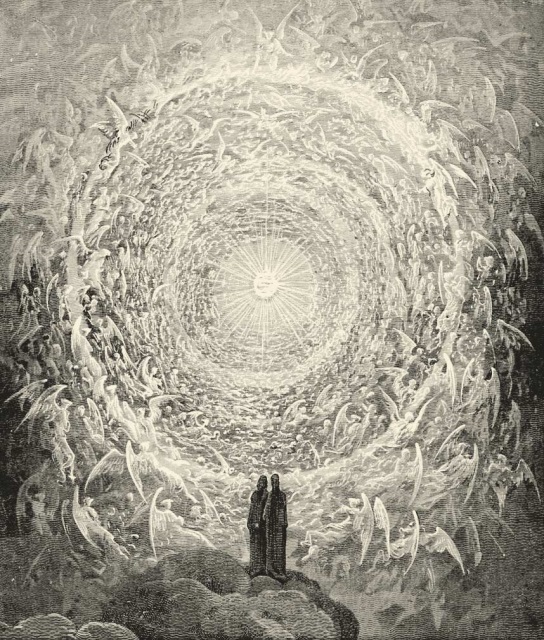 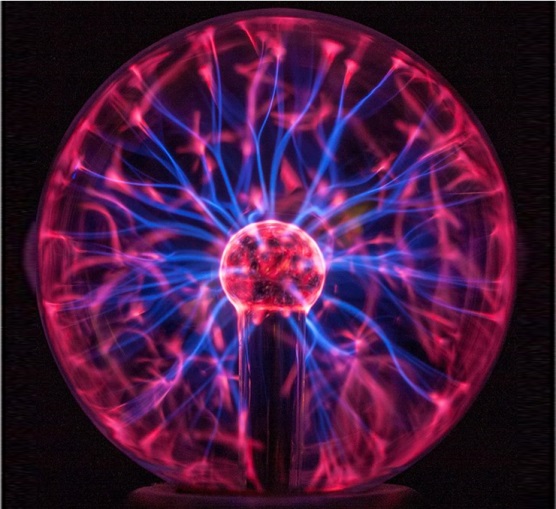 400
MannaMinistry of “The Two Witnesses: Revelation11”, “Eldad-Medad: Numbers11”, “Measuring Witness: Zechariah2 & Isiah19” and from GHalbyGHoran {“Companions of the Inscription-
أَصْحَابَ الرَّقِيمِ  of (18:9) and Poor People-مَسَاكِينَ, The Boy-غُلَامُ & The Two Orphan Boys-غُلَامَيْنِ يَتِيمَيْنِ of (18:60-82)”}  and also  {“Creature of the Earth  or  Dabbat Al-Ard - دَابَّةُ الْأَرْضِ : (27:82) & (34:14)”}
BDCTN ModelArk Of Conciousness & “Form of The Good” Based on Q(24:35) & Explained DieWing Mystery Of MessiaAhh & Seven Sealed Scroll according to Holy QuranAhh
YesodDAMالْعَرِمِQ(34:16)::Soular CEILING/SLATE/TABLET/ROCK/ROOFسَقْفًا مَّحْفُوظًا.السَّقْفِ الْمَرْفُوعِQ(♥52:5♥/21:32)الْحَجَرَQ(7:160)الصَّخْرَةِQ(18:63)”}  of
{“TALK-ing=JUDGMENT-ing1Kings(7:7)SAPHAHEng.H8193,99שָׂפָהشِفاهِيّשְׁפָּט֙شَفَاعَةٌSOPHIAG4678σοφίαSPEAKQ(10:57/16:69/17:82/39:44/41:44)HEAL-ing= SWEAT-WATER-ing=LilyLIPLEDGE-Of-Knowledge-ing=مَرْئِيّ مِرآةמָאוֹרMIRROR-ing=APPEARINGالتَّجَلِّيGELAH:GOLEH:JALAHFrench.P.G.H1540,43 کلهגֻּלָּהگُلΓαλατίαجَلاَءגָּלָהجلوه-جلالREVEALFLOWER-ing=LALEÓ-TALALEÓ-LALÊI-AhhPer.Sans.E.G2980λαλέωاللُّؤْلُؤُलालلَعْلταλαλέωलालिन्LULLABY-GlassGLOSSOLALIA-AhhRevelation(10:3)Q(55:22)-ing=EMANATE-RELEASEEMERGE-MERGEمَرَجَMARGARITÉSP.G3135μαργαριτηςMARJANالْمَرْجَانُQ(25:53 /55:19,22)=Revelation(21:21)=PearlلؤلؤSpinelلعل=ياقوتRubyAgateعقیق-ing”} that TheyDayDewDiamond-s are = {{{{““““ Exodus(28:17-20)=Revelation(21:18-21) (1) (YasinYasnaEYZADایزدYazataYASیسYazdیزد‎Q(♥2X18:1♥)YishayH3448יִשַׁיIsai.(11:1)EySaAhhعیسیIésousG2424ἸησοῦςAhh)-y-YASperYashepheh H3471יָשׁפֵהIaspisG2393 ἴασπιςیشم   StoneAhh-sGrapes:Olives:Stones:EyeBalls:Pebbles:Pixels (2) (SapphirosG4552σάπφειροςSappirSapphireH5601صفراء  أَصْفَرסַפִּירExodus(24:10))Yellowish:Gold-ly (صَفِيرSafarTsapharصَفَرCypherShopharH7782שׁוֹפָרشیپورTootScreamWhistle)EvilEye/Talaria/Foot-Wash-ing Gen.(18:4/19:2/24:32/43:24)-Judges(19:21)-Songs(5:3),John(13:1-17) Flutes/MiniBranches Of  HighHoly Altitudes & JoyFully-‘Subhan-AllAhh’-Scream-ing Heights Whose Replicates At EySaAhh/MahishAssyriaAhhIsaiah(19:23,24,25)-y-(GLASS-DOOR::EinSOPHالصَّافَّاتِ صَفًّاQ(37:1)صSADQ(38:1)-y-FrontROW/RIM/RIDGE::Muharramמוחרםمـُحـَرَّم.أَرْبَعَةٌ حُرُمٌHARAMON-y-GateMonthBeginningEntryRoshHashanah-y-Preparation/Teleportation-PORT) To The SacredNest would RepelAhh the Egotistical Impurities with HighHoly HailAhhs & SuperSUN-ic Booms & WhistleBlowing WateWordsJesus-y-Jets (3) ChalkédónChalakPer.Turk.G5472χαλκηδώνچَلَکKova-y (BucketCauldronSkilletFurnace:MoltenSea1Kings(7:23-26)-Of-CastChristianCopper&BismillAhhyBronze&MuslimMetal) Who is Sealedمَّخْتُومٍ-خِتَامُهُ مِسْكٌQ(83:25,26) Inside {“EySaAhh-y-SambaraChamber ::Tinقَلْعَ-y-ChristCastleقَلْعَةConeCauldron::BronzeBucketPailChalakچَلَکχαλκοChalko+LibanonG5474λίβανονLibanosG3030لُبَانLebonahA.P. H3828لَبِنَةלְבוֹנָהLabanH3838لَبَنלָבַן-Who-Has-(4-SABA-ian-SpatulasIsrafilإِسْـرَافِـيْـل‎Seraphimשְׂרָפִים-s=FIRE-ServingSurfingSerpents)-And-His-EschatonyFootFace FoundationBottomFlatFloorRev.(1:15/2:18)-Q(83:25,26)::ChristKarimCharmingأَجْرٍ كَرِيمٍ&HosannAhhBeautyFullأَجْرًا حَسَنًاQ(♥2X18:11/18:2♥)-y-(آجُرّAJRأجْر
WHITE-BRICK::GlassSurfaceScreen-y-GIFT/TABLET:RewardROCK/MOON-FACE-DISK:SoularSLAB/SLATE)Revelation(2:17)-Is-MoonShineSinaiSusanAhh-ing-Whitishly:Milkishly:Silverly:Ivoryily:Frankincensely:Snowyily:LilylyAhh-Because-Of-[ThePureWhite MuslimMilkAhh-s:"♥La-Ilaha-Illa Allah-لا إله إلا الله♥"–ing-LibanosA.P.G3030-H3828,38لُبَانίβανοςلَّبَنًا خَالِصًاQ(16:66)-es:FrankincenseAhh-y IncenseSpiritSpermSmokeAhh-s]-Who-Are-Inside/Above-HimSoularSelf”}. (4) ZomorodSmaragdosPer.Ar.G4664,65σμάραγδοςزُمُرّدGreen Emerald-Revelation(4:3/21:19)-y ZemorahH2156זְמֹרֵיزَمَّرَGroupsQ(39:73) of Lush:Viridescent:SeaGreen ForefingersFlutesBranches who are BareqethH1304בָּרְקַתبرقEmerald-lyExodus(28:17)VividlyAlivelyBloomingFreshlyFlowerlyLoudly "♥La-Ilaha-Illa Allah-لا إله إلا الله♥"–ing Inside  ChristKarim-y-Emerald-GREEN=GoldAliveKHIDR‎AsuraAhh#18CHATSIRH2682חָצִיר.رَفْرَفٍ خُضْرٍQ(55:76)GARDEN/TREERiprapRock=CushionFender. (5 & 6) {“SardonuxG4557σαρδόνυξSardionG4556σάρδιονZardP.HordSunanIbnMajah-Vol.1-Book36-H.4075مَهْرُودَتَيْنِ صَبَغَهُ بالهُرْدHaritSans.हारीतZoroasterزَرَداشتَرَ ZaraϑuštraAvestaZarP.ZerubbabelH2216זְרֻزرבָּבֶלZach(4:9-10)”}-y  (YellowSinging::CanaryChoir::SaffronSpeak::TurmericTalk::GoldlyDyedDialogue). (7 & 10) ChrusoP1LithoP2&ChrusoP1PrasosP3=P.A.H.E.G5555,6خروشχρυσόλιθος7th-Πρασος10th= P1 (ChrusosChorusKhorshidKhorushP.E.G5557χρυσός 
خروش-خروشان خورشید::Goldly&Vociferously-ChorusingScreamingSpeakingRoaringCryingGHoranAhh-ing-Like-YellowSoularSunMOON)  +  P2 (LithosLatPer.G3037لَتλίθοςLotusPetalPanelPlateSlateTabletSTONE-MOON-DISKMat.(21:42) لَوْحٍ مَّحْفُوظٍ.السَّقْفِ الْمَرْفُوعِQ(♥52:5♥/85:22))  +  P3
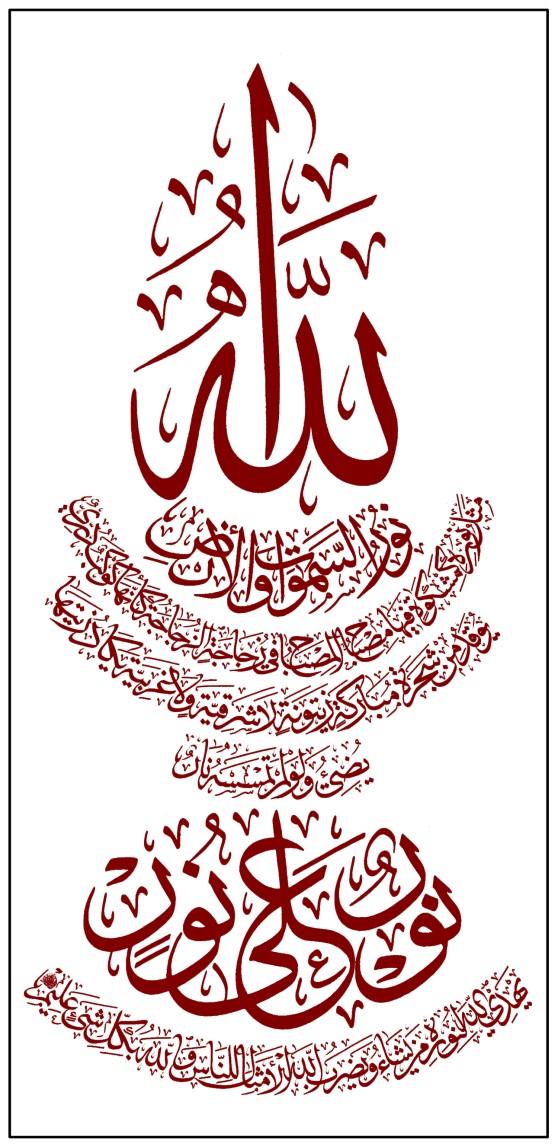 401
MannaMinistry of “The Two Witnesses: Revelation11”, “Eldad-Medad: Numbers11”, “Measuring Witness: Zechariah2 & Isiah19” and from GHalbyGHoran {“Companions of the Inscription-
أَصْحَابَ الرَّقِيمِ  of (18:9) and Poor People-مَسَاكِينَ, The Boy-غُلَامُ & The Two Orphan Boys-غُلَامَيْنِ يَتِيمَيْنِ of (18:60-82)”}  and also  {“Creature of the Earth  or  Dabbat Al-Ard - دَابَّةُ الْأَرْضِ : (27:82) & (34:14)”}
BDCTN ModelArk Of Conciousness & “Form of The Good” Based on Q(24:35) & Explained DieWing Mystery Of MessiaAhh & Seven Sealed Scroll according to Holy QuranAhh
(PrasosΠρασοςG5556-10thParashFarsPareshPersiaPers.A.H6571-39פָּרָשִׁיםپَرِشΠερσίαפָרַסفَرَس::EmittingHorseRidingJumpingFlyingGushing AppearingOut-like-ΠράσοLeek::GihonJaculateجیغגיחון-ing:SquirtSpurt-ing-فَانبَجَسَتْ مِنْهُ عیسی الْحَجَرَ-From-EySaAhh-y-YASper-STONEYARU-Salaam-y-MaleRemembranceROCK-Q(7:160)). (8) (BrilliantE.BérullosG969βήρυλλοςBERYLA.Frenبريل-بَرَع-رائع)=(Clear:TransParent:SeeThrough:Translucent διαDiaPhanousفانوسφανός:Katharosκαθαρόςتقطیر:DIAMOND:GLASS:ZEKOKITHזְכוּכִיתالزُّجَاجَةُ)Q(♥24:35♥)-Revelation(4:6/15:2/21:18/21:21)-Exodus(28:18,20)-y {“(i & ii) (HualinosG5193ὑάλινοςHualosG5194ὕαλοςYahlomH3095יַהֲלֹםGLASS-DIAMONDHalomA.P.H1988هَلُمَّהֲלםهُلStrikeBringShow-ing-FourthHither HalalH1984☪هَلَّلَהָלַלهلالAlleluiaἉλληλούϊα-G239HelloHALOEng.A.P.هالَة)Gloriously-ShiningGlaring-GLASS-DIAMOND (iii) DorA.P.Eng.H1858דַּרدُرِّيٌّ-تَرTarshish:: DerakhShishPers.H8658-9שִׁ֔ישָׁהְ+תַּר::دُرِّ شیشه درخشش تَرشیشه::Brilliant&WetPearlGLASS:DIAMOND:BERYL”}   (9) TopazTapeshTabeshA.P. Sans.G5116τοπάζιονتَپِش-تَبَسّمतपस्تبسTabnithH8403תַּבְנִיתتابان::FeverishGlowAhh::WarmYellowAhh::HeatedGleamSparkleAhh (11) Jacinth:Huakinthos:YĀKAND::YāqūtEng.G5192-MiddlePersian/Pahlavi-Sans.Q(55:58)ὑάκινθος-یاکَند-याक़ूत-الْيَاقُوتQ(55:58)=RoseAhh-y-RubyAhh (12) Amethyst=ANegativePrefix+MethustosG271ἀμέθυστοςMuthA.H4191مات مَوْتמוּת=(QiqayonG.A.H7021قوقعةקִיקָיוֹןΚόκκοςSnailShell)-y    Agateعقیق-s&
EyeBalls&PebblesAggregatesGravelsGrapes  who are FootWashed & are Cleared from being OpaqueCheckmatedDeadDullDim & have Reached to (AchlamahH306אַחְלָמָהاِحْتِلامChalamA.H2492חָלַםحِلْم)-y InsightDreamForbearanceEnduranceVisionaryLeniency ””””}}}}. Not only BigBang-s & BlankTheories of BuddhicBaboonswhich are Fool of HariCreativity of Barack Obama are PlagiarizedStolenCounterfeited Copied Concepts from 6 BaqarבָּקָרالبقرةAhh-y BigBangsGenesis(1:5,8,13,19,23,31)-AsuraAhh#2=6-Morning-MoonShineSinaiSusanAhh-s-Of-CowChristKing Who are Emitted from BismillAhh-y BIGBANG-Ahh of ♥Q(1:1)♥=Allahאֱל֫וֹהַּالله-y-SALAAM SINGULARITY SOURCE , but also the Concept of TV-s=Televisions of these BaboonishBodhisattvas=BuddhaABuddhan-ic-ArtisanApesالصانع الماهر-صُنْعًاQ(18:104) =Pharaonic RaisedDjed-s-Which-Build-ConvenientAmenities&FertilityFacilities&ProlificToysالنَّعِيمِ -نِعْمَة-رَفَاهِيَةQ(102:8), is also Copied PlagiarizedStolenCounterfeited from {“♥EySaAhh-MessiaAhh-y-(ImageTV:GlassyTarshishTabletTELEVISION-Of-Allahאֱל֫וֹהַּالله)= (BADALH914בָּדלتَبَدّلGenesis(1:4,6,7,14,18)BDELLIUMH916בְּדֹלחيُبْدِلَهُمَاGen(2:12)Q(18:81))-y-PARTITION/TV-SCREEN/BARZAKH-DIVIDER/GLASS-BULB REFLECTINGREVEALINGMIRROR/RESEMBLANCEAnalogueLikenessROCKH6697צוּרصُورَةExodus(33:22)-Q(7:143)-Coloss.(1:15)APPEARANCEتَجَلَّىٰגֶּלֶהH1540ICON
Of-Allahאֱל֫וֹהַּالله-Who-RevealsResemblesShowsScreensDisplaysBroadcastsTransmitsTelevisesTelecasts-HimHolySelf-to-us:: DeadMortals-of-DharmicDesert:EarthNight:HateHole:LieLand:MindGround♥”}. Contrary to Man-Made Televisions which are working based on three RGB color pixels, GOD-Made   TELEVISION/DIAMOND-DISPLAY or CowChristCloud-y-(CRYSTAL-CURTAIN:LIGHTBULBAhh)
or {“♥(BayinBINAHH996,8בֵּיןGenesis(1:4,6,7,14,18)בֵֽינֵיהֶֽםوَمَا-بَيْنَهُمَاBETWEENبِالْأُفُقِ الْمُبِينِ-سُلْطَانٍ مُّبِينٍ-قُرْآنٌ مُّبِينٌ-إِمَامٍ مُّبِينٍ-فَتْحًا مُّبِينًا-الْبَلَاغُ الْمُبِينُ)-ingQ(81:23/11:96 /36:69/36:12/48:1/36:17)--Q(5:17/18:61/19:65/20:6/37:5/38:66/44:7/78:37)-(BAKED-BRICK-Ahhآجُرّة-أَجْرٌ عَظِيمٌQ(3:172)أَجْرٍ كَرِيمٍQ(36:11)أَجْرًا حَسَنًاQ(18:2)) ==== (CHOSHEN-JOSHANA.P.2833جَوْشَنחשֶׁןجَيَشان)EruptingRagingBoilingOutflowingSurgingInflameAhhing-Exodus(28:4,15,22,23,24,26,28,29,30)-y-(SHIELD/BREASTPLATE/ BOSOM/SINEHسینهSENEHصِينِيّةH5572سینینסְנֶהH6793צִנָּה/FURNACEالتَّنُّورُFACE)John(13:23/21:9)-Exodus(3:2)-Q(20:10/27:7/28:29)=Melchizedek-y-PIREST/TABLET♥”} ConsistAhh-s of These 12SpeakingStones=12TalkingTones=12WallWord-ing-WaftAhhsبَرْزَخًا وَحِجْرًا مَّحْجُورًا=12PebblePixelsQ(25:53/33:53 /42:51/7:46)-Exo.(28:17-20)=Rev.(21:18-21). Blessed are those who have LoveLearn-ed their Hate-SpeechRev.(2:6) from GOD’s Organic TELEVISION.
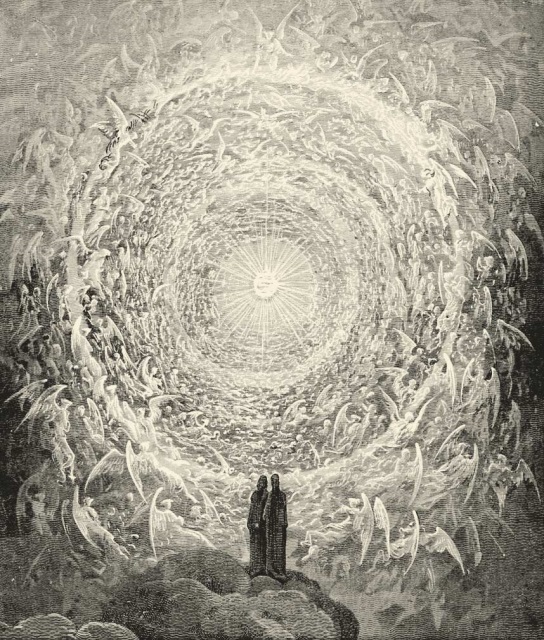 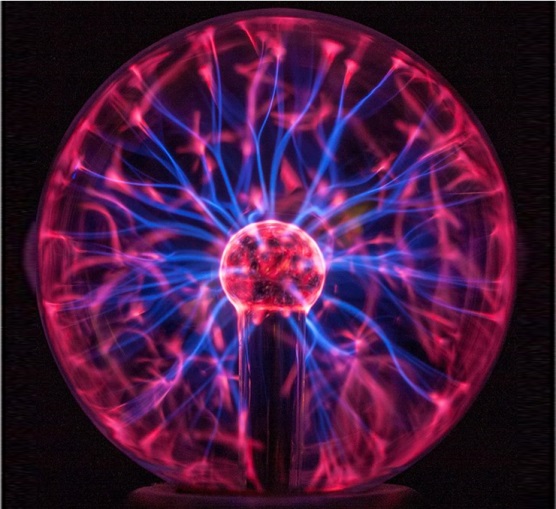 402
MannaMinistry of “The Two Witnesses: Revelation11”, “Eldad-Medad: Numbers11”, “Measuring Witness: Zechariah2 & Isiah19” and from GHalbyGHoran {“Companions of the Inscription-
أَصْحَابَ الرَّقِيمِ  of (18:9) and Poor People-مَسَاكِينَ, The Boy-غُلَامُ & The Two Orphan Boys-غُلَامَيْنِ يَتِيمَيْنِ of (18:60-82)”}  and also  {“Creature of the Earth  or  Dabbat Al-Ard - دَابَّةُ الْأَرْضِ : (27:82) & (34:14)”}
BDCTN ModelArk Of Conciousness & “Form of The Good” Based on Q(24:35) & Explained DieWing Mystery Of MessiaAhh & Seven Sealed Scroll according to Holy QuranAhh
=Q(1:7) )صِرَاطَ الَّذِينَ أَنْعَمْتَ عَلَيْهِمْ( غَيْرِ الْمَغْضُوبِ عَلَيْهِمْ وَلَا الضَّالِّينَ
Q(1:7) [Oh AllAhh, Guide us ToWardWordWay] THE ChristCOURSE=EySaAhh-y-STRAIGHTالْمُسْتَقِيمَAS-SIRĀTالصِّرَاطَΣΤΡΑΤΑ-STREETQ(1:6,7)= چیندنChinvat-PERETÛMپرته-Yasna(19:6/71:16)=PATHJohn(14:6) [that is ProjectedCastedPicturedVisualized=BeamBeacon-ed from Your EySaAhh-MessiaAhh-y (TV-SCREEN:CRYSTAL-GLASS:TARSHISH-TELEVISION:DIAMOND-DISPLAY:LAMP’s-BULB:MISBAHمِصْبَاحُQ(♥24:35♥)’s-ZEKOKITHزُّجَاجَةُQ(♥24:35♥)) ] for Those upon whom You have Bestowed Your-Christ-COURSE=Your-EySaAhh-MessiAhh-y-(Mercy::Spirit::Guidance::Favor::Grace::Blessing::99NameNectar-Of-Your-N♥O♥O♥O♥Rנוּרنور-y-NaemH5278نِعْمَةנֹעַםأَنْعَمْتَ ); NOT That [Curved&Queer&CursedKrishnaScratch-y Course & BarackObama-y BentPath & RamaReptile-y (RainbowRoadקֶשֶׁתقَوْس::پینهPinakaपिनाकعُنُقBow::ArcUmbrellaJeremiah(49:35)-Ezekiel(39:3))] of ThoseGroup2 Upon/With Whom You Are Angered/Displeasedالْمَغْضُوبِ, or That of ThoseGroup1 who are AstrayDarkened::TselZalalDalaiLama-H6738,51צֵלالضَّالِّينَצָלַל-ed.

And so HereQ(1:7) in the Second of Half of this Verse, we Pass the BlessedGLASSBorderlineH1366تَقَابُلגְּבוּלجبلIsaiah(19:19)=FarthestEndאקצא أَقْصَى-y-FireWALLQ(36:20)-Revelation(11:2)-Zechariah(2:2,5)=Q(52:5) of the ThankFull TurTreeTemple=MADINAHالْمَدِينَةِמדינהQ(2X18:20)=Q(18:82) and Then we Fall:Enter into  Egotistical NightSea of Q(52:6)وَالْبَحْرِ الْمَسْجُورِEmptiness::Psyche6-ic SinkHole of SorrowFool Fire. This Hunted צָ֫יִדالصیدσαϊδάGen.(10:9) HateHole and Doom District of DevaDeviDyáuṣZeusदेवZεύςद्यौषدیوDaevaDevil-s(has ““NOTHING”” to do with “Day” from ProtoGermanic/Persian/Irish/Pahlavi/PIE root of *dages-*dhegh/داغDagh/Dahaदाह/Tag=Feverish=Flaming=Burning=Day), is at the Longest Distance from the VERY FIRST WordAhh Of ♥Q(1:2)♥ that is at Closest Distance to ♥Q(1:1)=AllAhh♥. HereQ(1:7) we are at the Longest Distance from VERY FIRST WordAhh Of ♥Q(1:2)♥ that CowChristCreationQ(1:2-to-7) Has to Offer to ♥Q(1:1)=AllAhh♥TetragrammatonTHRONE & That GrateFully-GripGrabGrasping-WordAhhLogosy-Link-To-♥Q(1:1)=AllAhh♥=HeartFully-Beheld-HoldAhh-&-Appreciative AcclaimApplauseAccoladeAhh-&-SalaamSalemySaluteAhh-To-♥Q(1:1)=AllAhh♥  Is/EyS/Yes ♥{“HymnedQ(♥1:2♥)الْحَمْدُ . HumnosG5215ὕμνοςHamadH2530חָמַד=PRECIOUS=DESIRABLE=WISH:WANT:WORTHwhile=ATTRACTIVE=KARIMכֶּרֶםکریمCHARMING === HalalH1984☪هَلَّلَהָלַלهلال . HallélouiaإِيَّاיָהּYAHיִשַׁיYASیسΙΑΣG239Ἁλληλούϊαهالَةהַלְלוּ־יָהּHilalHelloHALOAhh-y=GlareShineAhh-y=HairRayAhh-y=CrescentCoronaAuraAhh-y).”}  Is-&-To  ♥Q(1:1)=Allahאֱל֫וֹהַּالله♥. HereQ(1:7) we are at the Longest Distance from Partaking, Intake-ing & Praising the  ABSOLUTE BEAUTY&SPLENDOR&GLORYذُو الْجَلَالِ وَالْإِكْرَامِQ(55:27,78/7:143), the ABSOLUTE PERFECTION&COMPLETIONكَمَالQ(5:3), the ABSOLUTE CHARMINGغَنِيٌّ كَرِيمٌKARIM/GENEROSITYQ(27:40), the ABSOLUTE REASONINGمَنطِقَLOGICبُرْهَانMEANINGRATIONALITY-Q(27:16/4:174), the ABSOLUTE HAQQالْحَقُّTRUTHחֻקַקָּREALITYحوختاCERTAINTYἅγιοςQ(22:6/38:84), the ABSOLUTE ECSTASYیسYASיִשַׁיISوَجْدEXISTENCE وُجُودFINDاِيْجادORDERQ(38:44), the ABSOLUTEצָמַדٱلْصَّمَدُQ(4X4X7:2) YAHإِيَّاיָהּVAHDיָחַדأَحَدONENESSواحِدSINGULARITYQ(4X4X7:1), the ABSOLUTE GENTLENESSٱلْلَّطِيفُPATIENCEالصَّبْرِQ(22:63/103:3) and So On and the ABSOLUTE HOLYהאלاِلهH410 Allahاللهאֱל֫וֹהַּH433-y-NESS.
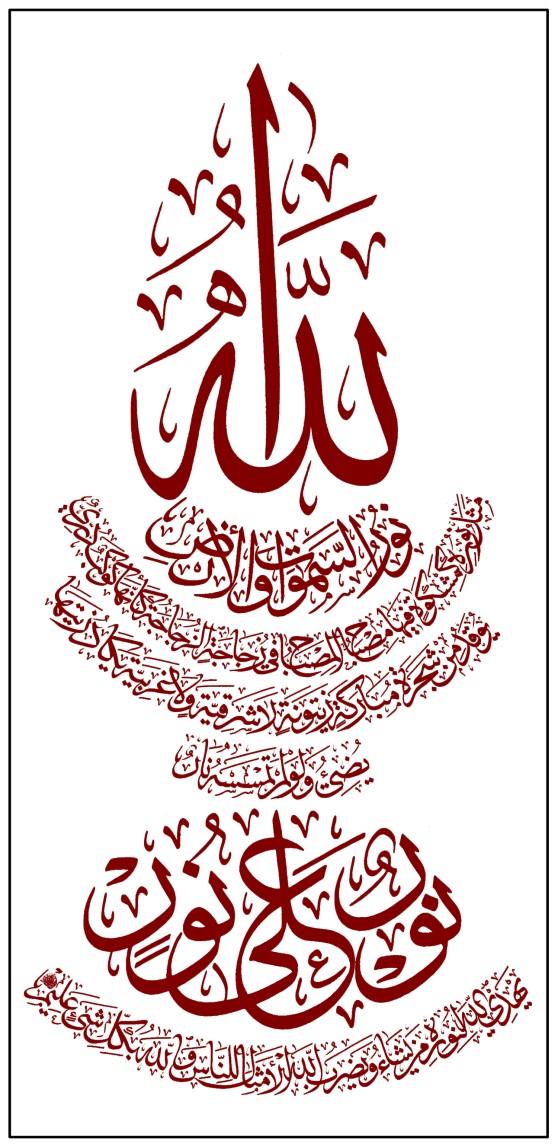 ♥♥♥♥♥♥♥♥♥♥♥♥♥♥♥♥♥
♥
♥
♥
♥
♥♥♥♥♥♥♥♥♥♥♥♥♥♥♥♥♥♥♥♥♥♥♥♥♥♥♥♥♥♥♥♥♥♥♥♥♥♥♥♥♥♥♥♥♥♥♥♥♥♥♥♥♥♥♥♥♥♥♥♥♥♥♥♥
♥
♥
♥
♥
♥
♥
♥
♥
♥
♥
♥♥♥♥♥♥♥♥♥♥♥♥♥♥♥♥♥♥♥♥♥♥♥♥♥♥♥♥♥♥♥♥♥♥♥♥♥♥♥♥♥♥♥♥♥♥♥♥♥♥♥♥♥♥♥♥♥♥♥♥♥♥♥♥♥♥♥♥♥♥♥♥♥♥♥♥♥♥♥
♥
403
MannaMinistry of “The Two Witnesses: Revelation11”, “Eldad-Medad: Numbers11”, “Measuring Witness: Zechariah2 & Isiah19” and from GHalbyGHoran {“Companions of the Inscription-
أَصْحَابَ الرَّقِيمِ  of (18:9) and Poor People-مَسَاكِينَ, The Boy-غُلَامُ & The Two Orphan Boys-غُلَامَيْنِ يَتِيمَيْنِ of (18:60-82)”}  and also  {“Creature of the Earth  or  Dabbat Al-Ard - دَابَّةُ الْأَرْضِ : (27:82) & (34:14)”}
BDCTN ModelArk Of Conciousness & “Form of The Good” Based on Q(24:35) & Explained DieWing Mystery Of MessiaAhh & Seven Sealed Scroll according to Holy QuranAhh
HereQ(1:7) we are at the Longest DistancingWithdrawalDissociationSeparationRetardationStagnationAlienation from the ThankFull♥Q(1:2)♥ Dynamics of the Interactive Relation♥Q(1:2)♥ with the ABSOLUTE ART and the ABSOLUTE CREATIVITY/NOVELTY/ INNOVATIONتَبَارَكَ اللَّـهُ أَحْسَنُ الْخَالِقِينَQ(23:14) ((Who does NOT Copy&Clone the Manifested Ideas of someone else. As it is the Coward Case with HariKrishna-y Creativity & Reverse Engineering of ReprobateMindsRomans(1:28) of “EVILE.OfoolاُفولApollyonG623Ἀπολλύων” whose Superposition-Based  Deconstructivism has NEVER been Able to Create a Loving&MeaningFull WordAhh from Jumble of the Disintegrated Letters)). HereQ(1:7) we are at the Longest Distance from HiggaionAhhH1902הִגָּיוֹןهَيَجان.هَّاجًاPsalm(9:16)=Q(78:13)-y-(Excitement :Happiness:وَجْدElationمَوْجُود:Rejoicing:EySlamic-EcstasyIsaiah(49:13):Euphoria:Blissful-BismillAhhy-BanquetQ(76:15)&ParadisiacPleasure) ====(Assured-AsuraSurahअसुरسور و سُرُور&AsharAshshuwrH833אָשַׁרآسوراH804אַשּׁוּרسوریه-سورة‎Ahh)-y-(Gladness:Exhilaration:Delight ) that is Caused & can be Only Generated By {“Doing&Ethosطَوْعًاἔθοςאָתָהاِطَاعَة&Fulfil-ingQ(41:11) the ♥♥Duty::Obligation::Commitment Assignment::Logos-y-LoveLaw::PURPOSEشِرْعَةً وَمِنْهَاجًاQ(5:48)::PledgePROMISEأَوْفُوا بِالْعَهْدِ إِنَّ الْعَهْدَ كَانَ مَسْئُولًاQ(17:34/3:76/23:8/13:25/2:177/61:2-3/9:75-7)♥♥ of our (Selves::Programs::WordAhhs::ConfidentAtmanआत्मन्الْمُطْمَئِنَّCoresالنَّفْسُQ(89:27)::CertainEyesعَيْنَ الْيَقِينِQ(102:7)::HermeticallyFirmly Coherently-RefinedDiamondedAscertainedHardenedمُحْكَم/الرَّاسِخُونَ فِي الْعِلْمِ الْيَقِينِ/آيَاتٌ مُّحْكَمَاتٌHeartAhhs/HAKIMحَكِيم-ed-Coresثَبِّتْ قُلُوبَنَاQ(3:7,8 + 102:5)). And ♥♥That Decreed DutyTaskPurposePromiseLoveLaw♥♥Matthew(22:36-40)Q(5:48) Is/EyS (1)Hallel-ing/Hymned-ing/LovingQ(♥1:2♥) THE-(HOLYהאלاِلهH410Allahاللهאֱל֫וֹהַּH433-Q(51:56))-y-LOVEرَبِّ LORDרַבSOURCEH7227,29,30-Q(♥1:2♥) (2) COMPETINGفَاسْتَبِقُوا in the الْخَيْرَاتِGoodlyLoving:AshaEshgh-ing(Humata+Huxta+Huvarshta=GoodThoughts+GoodWords+GoodDeeds) The-12-Neighboring-GardensPlotsTribesQ(♥5:48♥) =Q(♥13:4♥) Who are Under ONE-Blessed-SpiritSprayAhh=ONE-رَّوْحِרוּחַRuachRahmatרחמתرَحْمَةًAhh-y-الْخَيْرُRainAhhالْفَضْلَ-From-CowChristCloudQ(3:26,73/7:57/39:53/12:87)+Q(♥5:48♥13:4♥)”}. HereQ(1:7) we are at the Longest Distance from  HOPE&HAPPINESS&EXCITEMENT Q(♥39:53/12:87♥).; These Dreamy DewsDuties of DREAMLAND-LAMP and Teared ThankTask-s of TarshishGLASS and RainCryAhh-ed PurposePearls of (TISHTRYAشُعُورסיריוסSIRIUSالنَّجْمِ الشِّعْرَىٰשׁוֹר-شِعْرשירהSHEARH7794-Q(♥53:49♥)-Yasht(8:6))-y-(POETRY/CONCIOUSNESS)Q(36:69) are Long Gone&Dried because of Dull Doldrums of DESPAIR&DENIAL&““DESTRUCTION=ShivaShowahShavSans.Q(12:53/27:62/4:79)-H7722,23 שׁוֹאָ֥ה-शिवा-السَّوْءِ-שׁוֹא””. HereQ(1:7) we have the Kundalini ColumnDiameterChimney=Shivalingam-ic-Shaft/Obelisk/Diablos/PhallusOfOsiris of the Yogic Chimpanzees that One of its Two Evil Ends=الْحَرَّHotPsycheSEX-y-RootChakraQ(16:81) is Connected to Another One of its Two Evil Ends= Boazبَأْسَكُمْבֹּעַז-y-MindPOWER-PoleQ(16:81) by Malicious Means of the Barack-Obama-y-(Fat/Thickپهن-NECKپینهPinakaपिनाकعُنُق)= Barack-Obama-y-RainbowקֶשֶׁתJeremiah(49:35)-Ezekiel(39:3)=13Fold-Erectable-Phallus. In  ThisQ(1:7) OmmmPowered Pillar of Numbers&Measurements  فَكَّرَ وَقَدَّرَQ(74:18)-in-which-PowerHungry-Conciousness-Of-RenéDescartes-ian-Bodhisattva/Djed-s-Think-About-EngineeringQ(7:20)-The-Conquest-Of-(Alphaאαآ)-To-(ॐOmmmegaΩعمقעָמַק)-y-Nature-Of-CowChristSULTANسُلْطَانסולטאן/LoveLambLampQ(17:80/27:21/55:33) , Singing Pearly Poetry and Having غِيرَةChesedחֶסֶדحسد-y-HeartBurnAhh&AllAhh-y-ArdorAhh for EySaAhh-y-Lampstand and ShearCombAhh-ing-The-SacredTress&HairRayAhhשׁוֹרشَعَائِرِ-sQ(2:158,198/5:2/22:32,36/53:49)-Of-MessiaAhhyמּ֤יסבאחMISBAHالْمِصْبَاحQ(♥24:35♥) and AllAhhy Art of {Praising=(♥♥Hymnedالْحَمْدُὕμνοςחָמַד::HilalهالَةHALOἉλληλούϊαהַלְלוּ־יָהּHallel♥♥)-YaHuWaیاهو-AllAhh-ingQ(♥1:2♥) =“PRECIOUS”-CallingLike-EyslamoChristian-MasterGollumAhh-In-’LordOfTheRings’-Movie} the ABSOLUTE  PERFECTION  is  Considered Obsolete!!
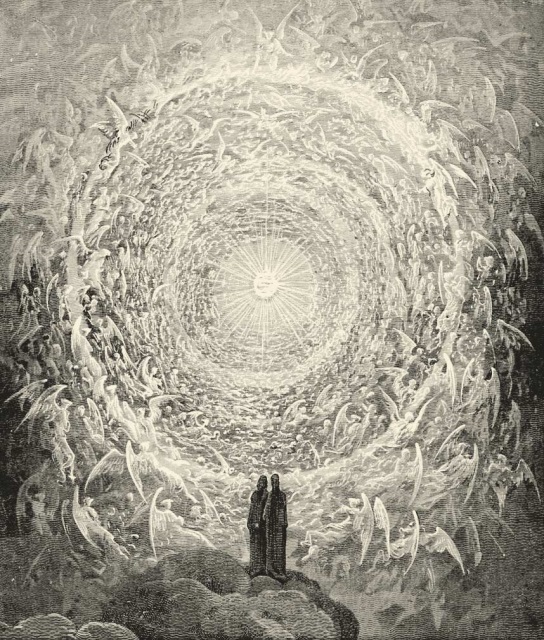 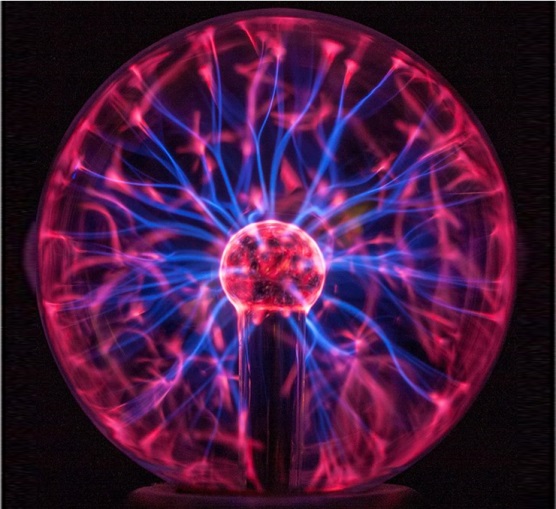 404
MannaMinistry of “The Two Witnesses: Revelation11”, “Eldad-Medad: Numbers11”, “Measuring Witness: Zechariah2 & Isiah19” and from GHalbyGHoran {“Companions of the Inscription-
أَصْحَابَ الرَّقِيمِ  of (18:9) and Poor People-مَسَاكِينَ, The Boy-غُلَامُ & The Two Orphan Boys-غُلَامَيْنِ يَتِيمَيْنِ of (18:60-82)”}  and also  {“Creature of the Earth  or  Dabbat Al-Ard - دَابَّةُ الْأَرْضِ : (27:82) & (34:14)”}
BDCTN ModelArk Of Conciousness & “Form of The Good” Based on Q(24:35) & Explained DieWing Mystery Of MessiaAhh & Seven Sealed Scroll according to Holy QuranAhh
Daring to DayDreamAhh about (HOLYהאלاِلهH410Allahاللهאֱל֫וֹהַּH433-Q(51:56)), DREAMLAND, TRUTH , PURPOSE, HOPE and RENDEZVOUS at the Dajjal-ic Age of LieFool Scientism is ConsideredRev.(13:15-17) the Greatest SIN. Contrary to GlobalWarming LIES-&-PlaguedPropagandas-&-FoolishFalsifications-&-EvilAllegationsDaniel(7:8) of Barack-OmBaMaGayGodOfScience-y-LittleHornDaniel(7:8), the ShivaShowahShavQ(12:53/27:62/♥4:79♥/)-H7722,23शिवा-السَّوْءِ-שׁוֹא-ic  (DESTRUCTIONSRev.(11:18)-Ezek.(8:17)::BefallenمُّصِيبَةٍDISASTERSQ(42:30/♥4:79♥)) of GalileeGardenEarthNight & Her SoulSeed-s are Due To {Shiva-ic-DESTRUCTION of  our GOD-GIVEN HosannAhhyحَسَنَةٍQ(42:30/♥4:79♥)HOPE & PRAISING“PRECIOUS”-Calling PURPOSE of our Programs === Selfish&Shivaשׁוֹאָ֥הسَيِّئَةٍशिवाשׁוֹא-النَّفْسَ لَأَمَّارَةٌ بِالسُّوءِ-ic&NAFSنَّفْسِנֶפֶשׁAl-Ammārah-ic Q(12:53/27:62/♥4:79♥)-LOSS/DENIAL/DISCONNECT/DISAPPOINTMENTتَقْنَطُواDESPAIRيْأَسُיָאַשׁQ(12:87/39:53)=Ezekiel(8:12) of/from EySaAhh-MessiAhh-y-(Rahmat&Ruach&HosannAhh&UwphH5774,5עוּף.عَفْو-حَسَنَةٍ-رَّوْحِ-رَّحْمَةِMERCY/GOOD/PARDON/HOPE-Full-SpiritAhhhhhhh=Q(12:87/39:53)-Q(♥42:30/4:79♥))-Of-THE-(HOLYהאלاِلهH410Allahاللهאֱל֫וֹהַּQ(51:56))-y-LOVEرَبِّLORDרַבSOURCEQ(♥1:2♥) === our AdvaitaApeAlienEgoSelf-Center-ic Alienation from HealingHelp/ChristCure/ReligiousRemedy/DefinitionDictionary/IdentityAidAhh/PurposeFullPrescription/MessiahMedicine of (HOLYאלاِلهHAהAllahاللهאֱל֫וֹהַּQ(51:56))-y-(ABSOLUTEרַבSOURCEرَبِّH7227-30-Abundance-Of-Ahh)Q(♥1:2♥)}. Our SoulSeeds’ Malkuth-yPlainPage/NightEarth/CosmosGlobe is ChaoticKali-Warming BecauseRev.(11:6) we have BeCome the HighTechToy-ic AdvaitaAliens=Yogic-Victims-of-(Osiris-ian-LittleGreenMan=CursedKrishnaScratch) whose Astray Alienation from HeavenlyCoolantChrismation=DewFrost Of-Heavenly-DayDoorDisk has Costed  ThemDoomQ(1:7) to UnThankFooly Bring MOST of The Sacred Species Of The KeyWordAhh-s like MOTHER & FATHER & FAMILY & HOLYQ(♥18:80,81)=Malachi(4:5,6♥) to the Verge of EXTINCTION.  Being a DayDream-ing ChildMat.(18:3) who is AnxietyغَمّSAD-Lesss-lyParissaAhh(2019)-Don’t-Be-Sad(1)=26’:55”-36’:00”+Don’t-Be-Sad(2)=36’:00”-46’:36”=غُصّةGriefحُزْنSorrow/خَوْفٌFear-FreelyQ(2:38,62, 112,262,274-7/…./35:34/10:65 /36:76/….)=Happily and HopeFully DrunkAhh with BismillAhhy BloodBeautyAhh of CharmingChristKarim-y- TSBIYA.P.H6643צְבִיظَبْي.زیباAhhhhhhhDaniel(8:9)-Songs(2:9)-Ezek.l(20:6)=Handsome-HindDoeAhh=Daybreaking-DeerAhh-Of-Dawnأُيَّلَة سَحَرאילת השחרPsalm(22:1)-Q(113:1+83:26) is Considered Preposterous for AdultPrimates-On-Antidepressants, MathematicianMonk-ies, ReverseEngineering ReptilianBrains & Agni-Kali-Illuminated Apes of the ColdDarkAge of Scientism who are Stoned  Sadly-&-Soberly on the SomaSexcretion-Of-Samael; while TheyDoomGloomQ(1:7)+Rev.(11:2) are Mocking my Master RumiGollumAhh whose Glorious GuiltAhh is that He is ThankFully and MannaMoonicCallCally “PRECIOUSالْحَمْدُὕμνοςחָמַד::Ἁλληλούϊαהַלְלוּ־יָהּHallelتَهْلِيلHailهالَةHALO-Ahh”-CallingQ(♥1:2♥) ToWardWordWay the EySaAhh-MessiaAhh-y-(TaJalaAhhH1540تَجَلَّىٰתִגָּלֶ֥הTELEVISIONExodus(33:22)-Q(7:143)-Colos.(1:15)::APPEARANCE-ICON::REVELATION-ROCK)
of (HOLYאלاِلهHAהAllahاللهאֱל֫וֹהַּQ(51:56))-y-(ABSOLUTEרַבSOURCEرَبِّH7227,28,30-ABUNDANTAhh)Q(♥1:2♥). HereQ(1:7)+Rev.(11:2) we are dealing with DeadGuruGhosts & (Hittieحُوْتחִתִּי-الْحَيَاةَ الدُّنْيَاἰχθύς)-y-MarineLife/Fish-es-Of-DeadSaltySea as well as the SamadhicScumbags of the (SiddimسوداءשִׂדִּיםSadhuसिद्ध)-y-ShadowValley and Ankh-ed-ScientistHomoSapiens and Namaste-ing-Neanderthals-Of-NirvanicNihilism that AllAhhy-(يسYAZDAN/GOD/VASTיָשַׁעرَحْمَةٍ وَاسِعَةٍYASHAوَاسِعُ الْمَغْفِرَةِVASEH3467Ahh-er) رَبَّنَا وَسِعْتَ كُلَّ شَيْءٍ رَّحْمَةًQ(♥53:32♥/♥6:147♥/2:115,247,255,261,286/…♥40:7/7:176♥). has Made-ThemDoomGen.(1:11)-Q(41:11)-Mat.(13:3,24) with Switch/Turn-ed-Off= غُلْفٌSealطَبَعَטָבַע-ed-OffQ(4:155/7:100). {“KIVÍTIקיווהGHOVATH6960قُوَّةَקָוָהQAVQAVH6978قاوَىקַו־קַיVIGORوَقَارAhh=MightWaitWillPOWER-Ahh=
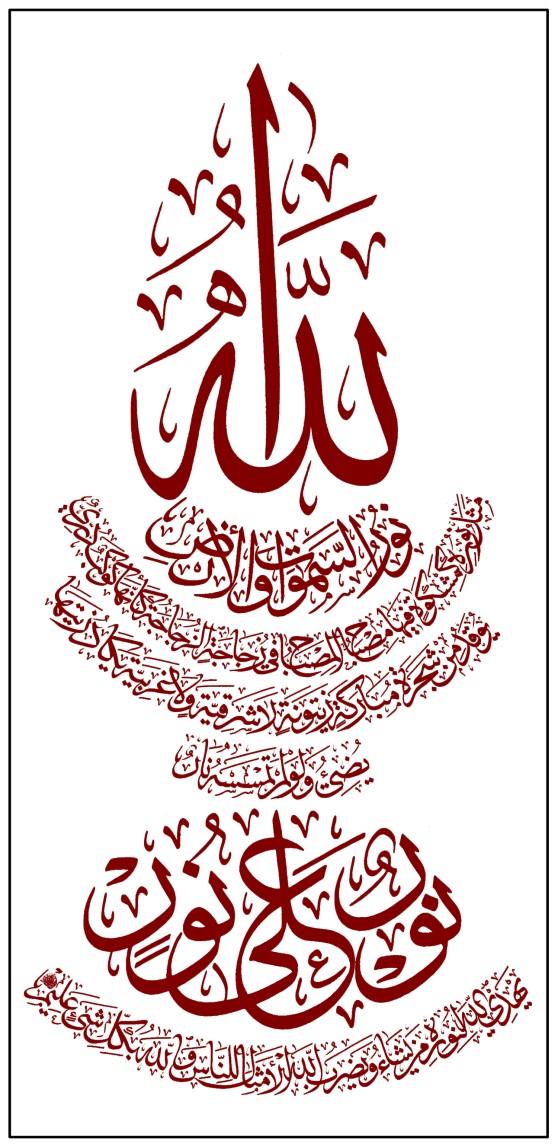 405
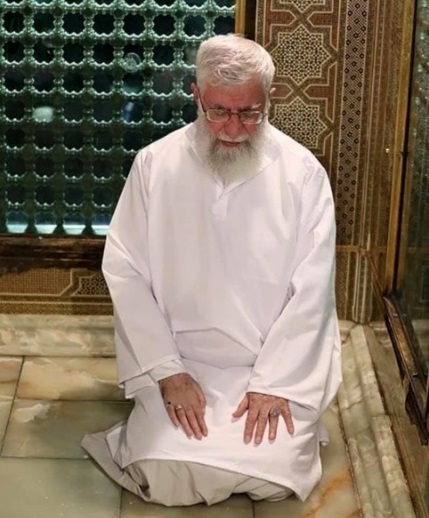 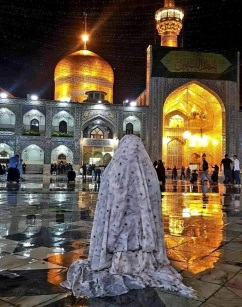 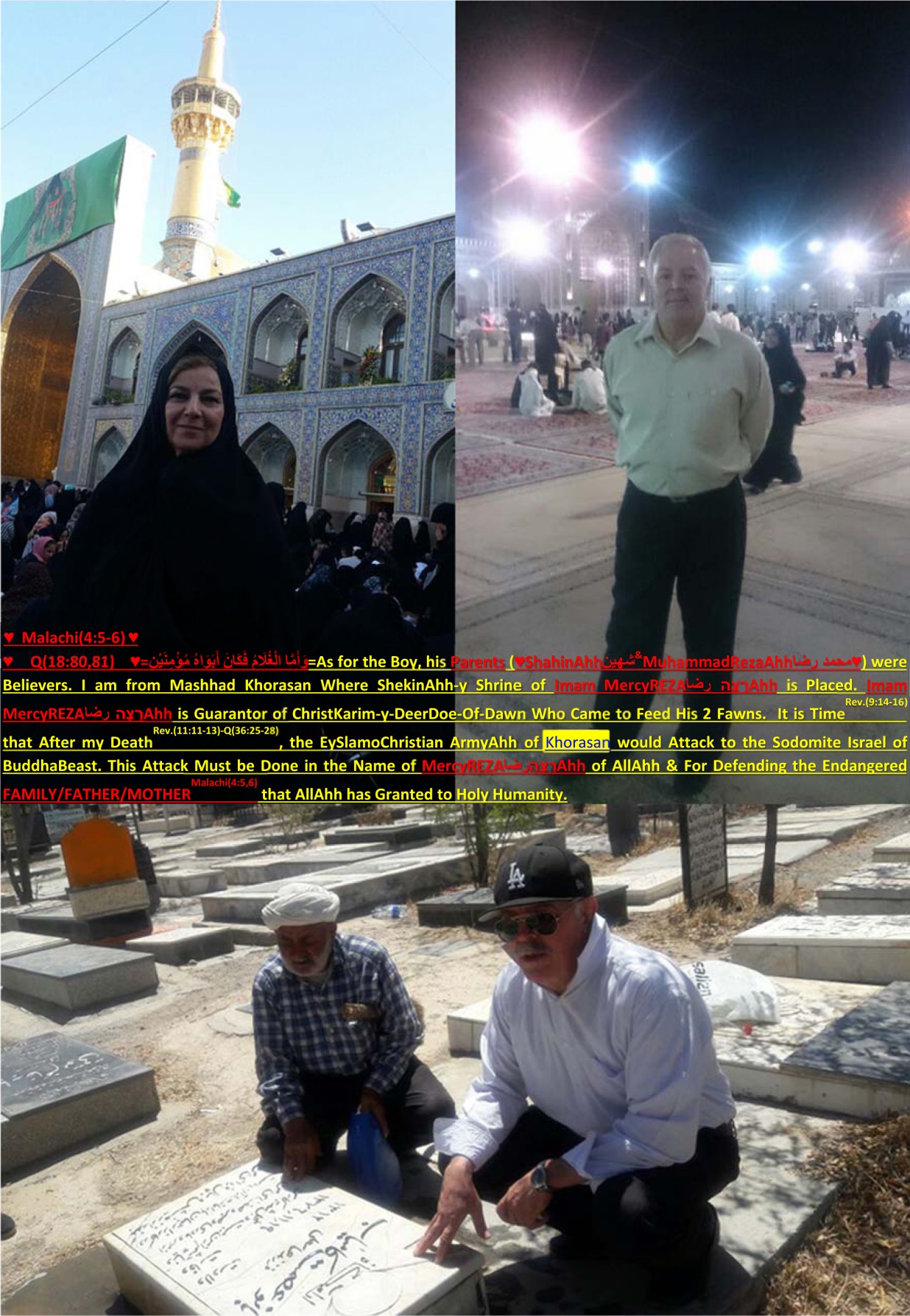 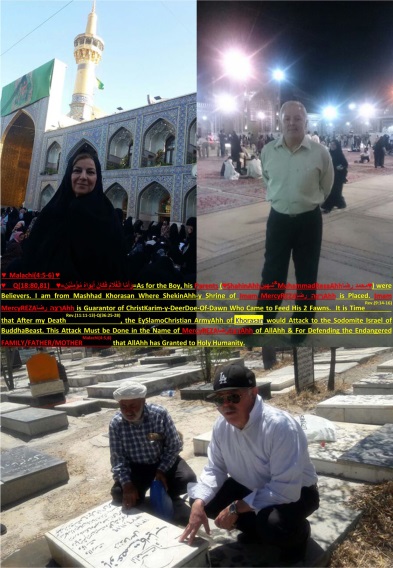 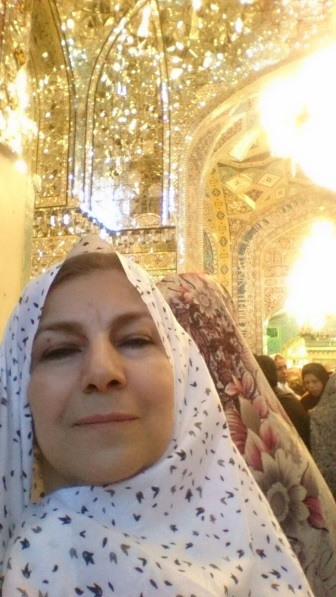 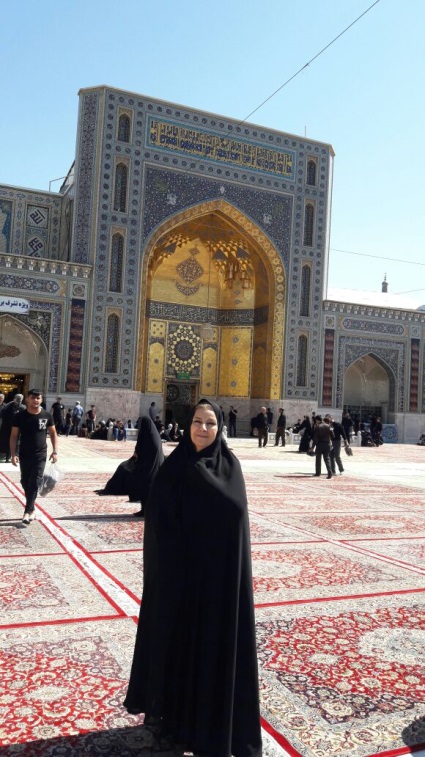 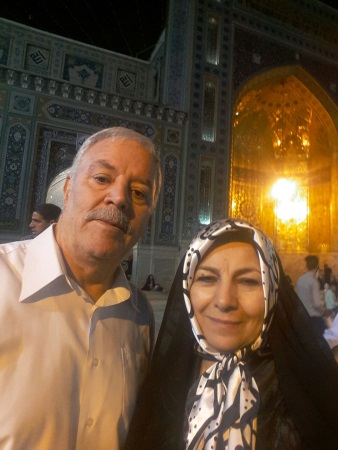 406
MannaMinistry of “The Two Witnesses: Revelation11”, “Eldad-Medad: Numbers11”, “Measuring Witness: Zechariah2 & Isiah19” and from GHalbyGHoran {“Companions of the Inscription-
أَصْحَابَ الرَّقِيمِ  of (18:9) and Poor People-مَسَاكِينَ, The Boy-غُلَامُ & The Two Orphan Boys-غُلَامَيْنِ يَتِيمَيْنِ of (18:60-82)”}  and also  {“Creature of the Earth  or  Dabbat Al-Ard - دَابَّةُ الْأَرْضِ : (27:82) & (34:14)”}
BDCTN ModelArk Of Conciousness & “Form of The Good” Based on Q(24:35) & Explained DieWing Mystery Of MessiaAhh & Seven Sealed Scroll according to Holy QuranAhh
DesireLoveStrengthHOPEAhhQ(♥2:93/7:145,171/11:52/18:39,95/19:12/51:58/81:20♥)Genesis(1:9,10)Q(41:10)=عَزْمِ الْأُمُورِHUMATAهِمّةHŪXTA-HUVARŠTAأُولُو الْعَزْمِAhh Q(3:186/20:115/31:17/42:43/46:35)-y-DeterminationINTENTION/ElanTalentFlairCapacityAbilityAptitudeZealSpiritEagernessEnthusiasm”} for Gilgal-ic-Cally Callinge.g.Gollum HimHOLYSelf as “PRECIOUSالْحَمْدُὕμνοςחָמַד=Ἁλληλούϊαהַלְלוּ־יָהּHallelتَهْلِيلHailهالَةHALO-Ahh-Full”Q(♥1:2♥); and thus TheyDoomQ(1:7)+Rev.(11:2) became Revolutionary ReptilianBrains & !DESPISED APESقِرَدَةً خَاسِئِينَ!Q(2:65/5:60/7:166) of !CurseKrishna Scratch!-ing-PIGSالْخَنَازِيرَQ(5:60) whose Dharmaधम्मدارمEthosἔθοςاِطَاعَةAdhere-ing to Dead&Still-SAD-Nest=VainWickedVoidGenesis(1:2)-y  NirvanaNoRunTawaf/(α-to-Ωॐ)-y-NothingNest {With-(“Fool-DragFORCEDETERMINATION::HollowHOPE::DevilishDESIRE::Moksha-ic-MIGHT:: Coward-KIVÍTIקיווהGHOVATH6960قُوَّةَקָוָהQAVQAVH6978قاوَىקַו־קַיVIGORوَقَار”)=OmmmPowerFool-ly}Q(2:165/9:69/27:33/28:78/30:9,54/35:44/40:21,82 /41:15/47:15)-Genesis(1:9,10)-Q(41:10)-e.g.-like-the-OmmmPowerment-that-can-easily-make-the-H-Blocks-of-PumaPunku. has MadeQ(41:11)  TheyDoomQ(1:7)+Rev.(11:2) to BeComeQ(41:11) the (TaghutTAIJIChin.A.P.الطَّاغُوتِ-طاق太极تاج-ic-Thornes&Thistles)Q(5:60)-Q(2:256/4:51,76/16:36/39:17/20:24,43/79:17,37) of  BackYard. TheyDoomQ(1:7)+Rev.(11:2) consist of TWO Gloomy Groups of Group2==PassiveSubmissive-Group-that-Foolishly/DocileFooly/Tractably  Obeys-The-Group1==Ma+GhzubAzabAtsabQatsaphQ(1:7)-H6087-H7107الْمَغْضُوبِ-مَعذُوب-עָצַב-קָצַף==The-Ones-Upon/With-Whom-AllAhh-Is -Angered/Displeased/Wroth/Furious-Because-TheyDoom-“Followed-the-Cursed-Commands-Of-Their-OppressorsRapistsTerminators- &-TheyDoom-LOST-their-EYZAD/GOD-Given-ShareAhh-Of-{“Being=Existing=Happiness=YesPriestPraising-AllAhh-y-YASIN/YASNA= WordShip-ing-&-LoveMake-ing-&-FlyFruit-ing-&-RunRound-ingRev.(22:2)-Q(36:55-57)-AhhroundAhh-(HOLYהאלاِلهAllahاللهאֱל֫וֹהַּ Q(51:56))-y-(PURPOSE-POLE=ABSOLUTEרַבSOURCEرَبِّH7227-30=CREATOR-CORE=PRECIOUS CENTER=LOVE-LORDLOGICAL-LOGOS)Q(♥1:2♥)-Of-their-WordAhh-s”}Rev.(20:12Ahh) and Group1==ActiveDomineering-Group-of-(TselZalalDalaiLama-H6738,51צֵלالضَّالِّينَצָלַלQ(1:7)-ed-ZeroTsararH6887צָרַרضررAdversary-sEsther(3:10)==LoveLawLogosLogicLess-Astray-s
==TyrantOppressors-Of-LoveLight==Deceptive-LIER-s-Of-DarkDurgaDragon=Green-KrishnaOsiris-ian-Hunters==(BlankBETRAYERS:: TURNCOATS::5thCOLUMNISTS::SabotagingDESERTERS::BackslidingJUDASES::BackstabbingHYPOCRITES/PRETENDER::Treacherous TRAITORS)Matthew(23:13)-Q(63:1-11)–to/of/on–HOPE/EXISTENCE/YES/TRUTH/REASON/PRAISE/WAIT/PRECIOUS-CALL-CALL-ing/THANK  DESIRE/HAPPINESS/RENDEZVOUS/PURPOSE/. In a WordWay according to What Saint AugustinusAhh has to Say about SadSaltSin =GloomyGrief-of-GuiltGlue {“The Good Man, though a slave, is Free; the WICKED, though he reigns, is a Slave, and not the slave of a single man, but — what is Worse — the Slave of as many Masters as he has VICES”}, we can say that Group2Q(1:7) is in Charge of the VainWickedVoidViceGuiltGenesis(1:2)-Management=Institutionalized Enslavement=SinFool Slavery&Control of the Group1Q(1:7) by Malicious Means of {“Promoting SinVice=OpenMindFool ‘‘‘‘LIBERATION=LibertyLady=AphroditeعِفْرِيتעֹפֶרֶתAfreetΑφροδίτη-y-Shaktiשִׁקּוּץशक्तिسقطσκότος’’’’= Nahum(3:5)-Zech.(5:7,8) of the SlaveGroup1 and Getting it to Think OUTSIDE of ChristCubeKaabaKibotosBOX and ‘FlyFall’ into the VayuVoid of Chimpanzee-ic-ChimneyKundaliniColumn=Osiris-ian-Phallus=Shivaسَيِّئَةٍשׁוֹאָ֥הशिवाالسَّوْءِשׁוֹא-Lingam-ic-Destruction whose Two ExtremeEvilEmptyEnd-s of الْحَرَّHotPsycheSEX-y-ScarletRootChakraQ(16:81)-Q(18:90)  and  Boazبَأْسَكُمْבֹּעַז-y-MindPOWERQ(16:81) are Governed by Barack OmBaMa-y BuddhaBeast of the BlankBlackHole”}. In a sense, Guru-Group2Q(1:7) Comprises of the
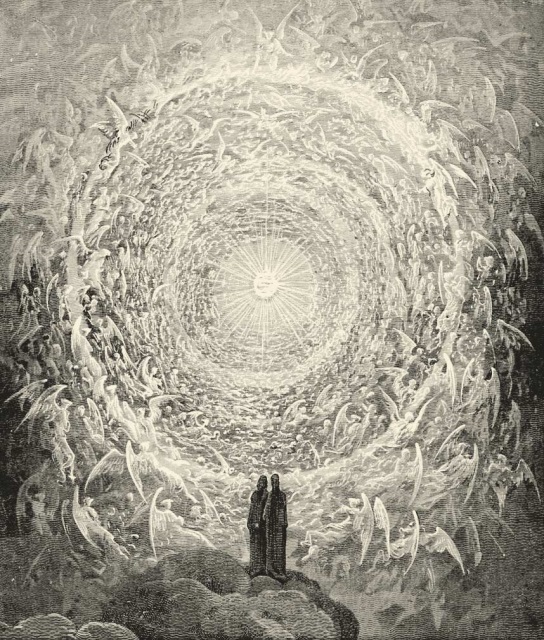 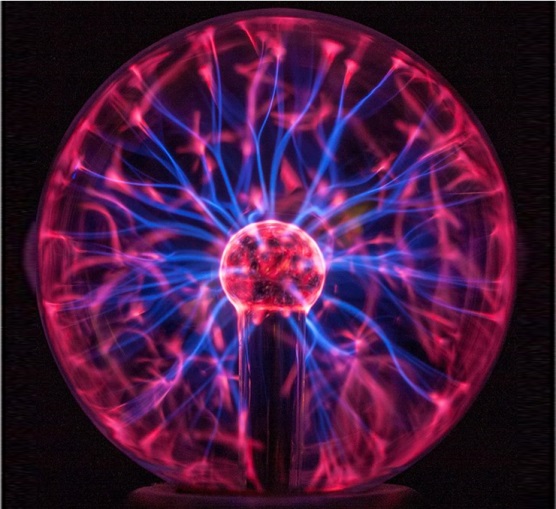 407
MannaMinistry of “The Two Witnesses: Revelation11”, “Eldad-Medad: Numbers11”, “Measuring Witness: Zechariah2 & Isiah19” and from GHalbyGHoran {“Companions of the Inscription-
أَصْحَابَ الرَّقِيمِ  of (18:9) and Poor People-مَسَاكِينَ, The Boy-غُلَامُ & The Two Orphan Boys-غُلَامَيْنِ يَتِيمَيْنِ of (18:60-82)”}  and also  {“Creature of the Earth  or  Dabbat Al-Ard - دَابَّةُ الْأَرْضِ : (27:82) & (34:14)”}
BDCTN ModelArk Of Conciousness & “Form of The Good” Based on Q(24:35) & Explained DieWing Mystery Of MessiaAhh & Seven Sealed Scroll according to Holy QuranAhh
(ScarletSinSex:EmptyEnergy:InferiorEmotion:PoorPassion:WeightyVice:DummyDirt)-DharmaHold-ing Writers of Weight/VAJRAyana-s or VAJRAگرزGorzवज्रأَوْزَارًاVazraQ(!16:25!)+Q(20:87)=DarkMatter&DarkEnergy&BlankBurden-Carriers who GetQ(!16:25!) the Group1Q(1:7) to Read&Ethos Accept&EnoshNous&Mind&Intake&Follow their VAJRAyana-ic-Relativity-s=DarkMatterEnergyEmotionPassionSexPsycheSick-Based Theories=Purpose-Less-Products/Perceptions/DecisionMakings=Meaning&Mercy-Less-Mentalities=BigBangBlank-Plagiarization= Un-Reasonable-Realizations=Coward-Conclusions=OmmmBased&Advaita-ic&NoneDualistic-Discernments/Discernments/Binah-s. That is Why By the Systematic Subversion and Shivaسَيِّئَةٍשׁוֹאָ֥הशिवाالسَّوْءِשׁוֹא-ic Destruction of {“♥♥DualisticBase-MoralsNormsValues =(Protosπρῶτοςفرا-پرتو)-To-(Eschatosἔσχατοςשָׁחַתاِسْقط-Tailτέλοςطُوْل)Rev(1:11,17/2:8/21:6/22:13)-y-EvaluationsAssessmentsJudgementsNavigationAhh-s= (BADALבָּדלتَبَدّلGenesis(1:4,6,7,14,18)-Q(18:81))-y-RefinementsPurificationsUppppGradesRenovationsRehabilitations:ChristianConversions= 
(BayinBINAHH996,8בֵּיןGenesis(1:4,6,7,14,18)בֵֽינֵיהֶֽםوَمَا-بَيْنَهُمَاBETWEENبِالْأُفُقِ الْمُبِينِ-سُلْطَانٍ مُّبِينٍ-قُرْآنٌ مُّبِينٌ-إِمَامٍ مُّبِينٍ-فَتْحًا مُّبِينًا-الْبَلَاغُ الْمُبِينُ)-y-Differentiations DistinctionsDefinitionsDiagnoses=RuachRavanaAhhyRegulations=Footwashing&Rinsings-With-((Reasoning::YomKippurكَافُورًاCover CamphorQ(76:5)Ahh-ing-ChrismationConversionConfirmation::KAWTHARעֶ֫תֶרαιθηρالْكَوْثَرَEtherealAhhAsuraAhh#108-y-Christianization:: BismillAhh-y-Baptismation))=BlessedBeautification-With-BAQARבָּקָרالبقرةAhhGenesis(1:5,8,13,19,23,31)-&-AsuraAhh#2-y-((BloodAhh::Morning MilkAhh::Atonement-BreathAhh::HolyHaomaهَئومهαἷμαAhhG129-YasnaAhh#9-YashtAhh#20-Revelation(1:5/5:9/7:14)♥♥”} , Barack-y-DajjalDracula has Gained more and more OmmmPOWERment=Evil-ORDO-Ab-Chao=Ominous-ORDER-Out-Of-Chaos. And that is Why at the Lowest Inferno Level of the HeavenlyHellHole-Of-Hindus&Homosexuals=Taoist-Tian天طِينٍThanatosEthnosG2288,2349/G1484θάνατος ἔθνοςTinH2917טִינָאطِينَةQ(7:12/23:12/28:38/51:33) we are NOT dealing with Hope-Less=Mercy-Less=Purpose-Less=Desire-Less Yogi-Gurus and گرزVajraवज्रأَوْزَارًاQ(!16:25!)-Carrying Vipers and Dead Weights and NirvanicNihilistic Cobras of Group1Q(1:7)-Because TheyDoom did not have It or have SOLD/LET-GO/RELINQUISHED/GAVE-UP  their HopeFull-Share-Of-Hereafter-Q(2:102); but at Lowest Inferno Level & Perdition Pit we are dealing with the {“!☠☠!شَرَّ الدَّوَابِّWORSTشَرُّ الْبَرِيَّةِMOST-EVILWRETCHEDשְׁרִירוּתSHERIRUTHH8307!☠☠!-Of-CreaturesQ(98:6/8:55-6) Matthew(23:13)-Q(63:1-11)-And-TheyDoom-Are-HYPOCRITE-People-Of-((MessiaAhh-y-MoonBookأَهْلِ الْكِتَابِ=ChristCovenantTrusteeship
TreatyCommitmentPledgePromiseResponsibilityGuaranteeWarranty::AsuraAhhyAssuranceمِيثَاقAmenImmuneالْأَمَانَةَAhh-y-عَهْدOath تَعَهّدEngagementUndertakingObligationAffidavitSuretyKeepingعُهْدَةWordVowDaatدَعَوُاדַּעַתAhh::ShekinAhh‎-y-Bay’ahبَيْعَةPledge-Of-Allegianceيُبَايِعُونَكَ))Q(!!!98:6!!!)-Q(!!!8:56!!!)-Q(!!!33:72/62:5!!!)-Q(!!!48:10,18!!!/10:22/47:38)–to/of/with–Allahاللهאֱל֫וֹהַּ-Who-Have-((!!☠☠!!BROKEN يَنكُثُQ(!!!48:10,18!!!)::KNOCKEDالَّذِينَ عَاهَدتَّ مِنْهُمْ ثُمَّ يَنقُضُونَ عَهْدَهُمْDownQ(!!!8:56!!!)::ClosefistedيَبْخَلْQ(47:38)::UnjustlyظَلُومًاQ(!!!33:72!!!)-Transgressed InfringeBreach-edREBELLEDيَبْغُونَQ(10:23)::SHIRK/BACK-OUT/REPUDIATE/DISOWN/WITHDRAW/WEASEL/UNCARRYحُمِّلُواQ(!!!33:72!!!/!!!62:5!!!)-ed ::BETRAYED::DESERTED::FORESAKEN!☠☠!))-IT=Their-(ChristCovenantCore=MoonBook=ShekinAhhy-Atmanआत्मन्اِطْمِئْنان-&-Muṭmaʾinnahالنَّفْسُ الْمُطْمَئِنَّةُ-y-Self/Nafs-Confidence =TRUST-Tablet)-&-Thus-TheyDoom-Have-BlindlyJohn(9:41)-Q(36:36)-BeComeQ(41:11)-Mat.(23:13)=Q(!62:5/33:72-73!)-The-{“!☠☠!Treacherous-TRAITORS =Barren-BETRAYERS=Disavowing-&-JILTING-JewishRabbis=Abandoning&-Disloyal&-Duplicitous&-Treasonous&-Disloyal&-Renegade&- Apostate &-Backstabbing-JUDASES!☠☠!”}Q(!!!98:6!!!)-Q(!!!8:56!!!)-Q(!!!33:72/62:5!!!)-Q(!!!48:10,18!!!)-Matthew(23:13)=63rd-Surah. It is in This Lowest Level
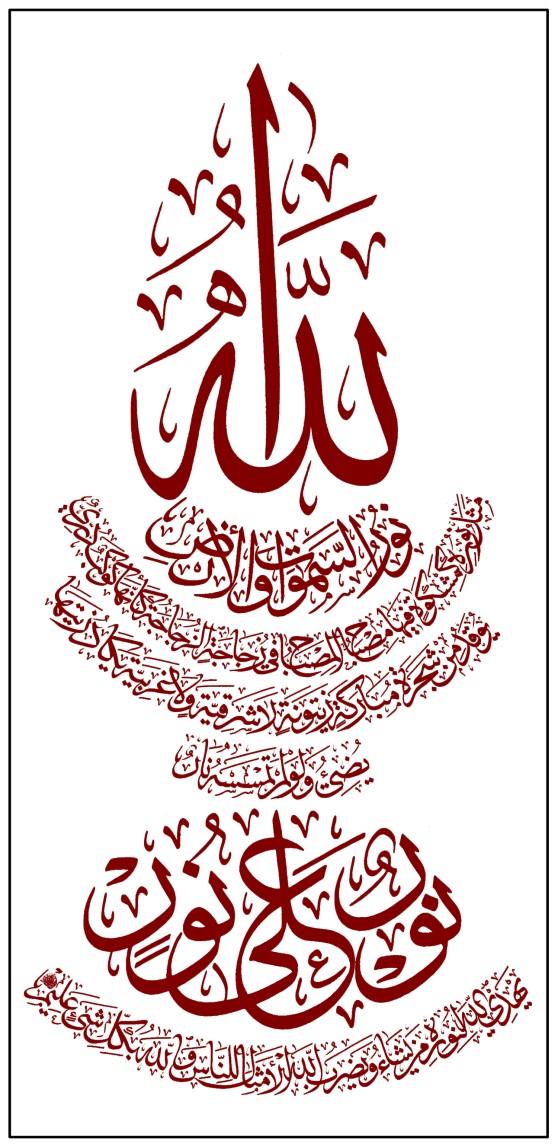 408
MannaMinistry of “The Two Witnesses: Revelation11”, “Eldad-Medad: Numbers11”, “Measuring Witness: Zechariah2 & Isiah19” and from GHalbyGHoran {“Companions of the Inscription-
أَصْحَابَ الرَّقِيمِ  of (18:9) and Poor People-مَسَاكِينَ, The Boy-غُلَامُ & The Two Orphan Boys-غُلَامَيْنِ يَتِيمَيْنِ of (18:60-82)”}  and also  {“Creature of the Earth  or  Dabbat Al-Ard - دَابَّةُ الْأَرْضِ : (27:82) & (34:14)”}
BDCTN ModelArk Of Conciousness & “Form of The Good” Based on Q(24:35) & Explained DieWing Mystery Of MessiaAhh & Seven Sealed Scroll according to Holy QuranAhh
of Perdition Pit that Eyeعَيْنَ الْيَقِينِQ(102:7)=my-CertainAtmanالنَّفْسُ الْمُطْمَئِنَّةُQ(89:27) am going to Wrestle with EmilyAhh=(‘KirtanKriya-ing Wailer’-&-‘SaTaNaMa-Naming-Singer’-&-‘Pharaoh's-KundaliniYogaGuru&Daughter’-&-‘Jinn-Chewed-Jezebel’)Rev.(2:20)-Ezekiel(8:14)-1Kings(7:8) and her Barack-OmBaMa-y-(Baal/Father/Tammuz/Pharaoh/KingKong-Of-Kundalini-ic-Column&BottomlessPerditionPit)Isaiah(19:4,11). Indeed the !☠☠!Worst-&-Most-Wretched-Of-Creation!☠☠!Q(98:6/8:55,6)=Q(33:72/62:5)+Q(48:10,18)+Matthew(23:13)+John(9:41) are the 5thColumnist LGBT-Priests and Queer Krishnian/Christian Clergies and Maggoty Muslims and Faith-Falsifiers and Religious-Looking-CrooksSwindlers who NarcissisticKali and Selfishly=(AphroditeعِفْرِيتעֹפֶרֶתAfreetΑφροδίτη)-ic-AshSexSoil-ic-Kali and FearFooly and [(Alphaאαآ)-To-(ॐOmmmegaΩعمقעָמַק)]/EGO-ic-Kali and HYPOCRITIC-Kali and TRAITOROUS-Fooly would !☠☠!BETRAY/BACKSTAB/DESERT/ DAMAGE/SUBVERT/CONTAMINATECORRUPT/RUIN/DESTORY/ShivaShowahShavQ(12:53/27:62/♥4:79♥/)-H7722,3שׁוֹאָ֥הسَيِّئَةٍशिवाשׁוֹאالسَّوْءِSEVER /DAMAGE the ♥♥EySaAhh-MessiaAhh-y-(TRUTH/REASON/RELIGION/BEAUTY/HEALTH/SANITY/GRACE/THANK/RENDEZVOUS/ HOPE/PURPOSE/HOSANNAحَسَنَةٍὡσαννάחֹסֶןQ(♥4:79♥))♥♥ who Comes=SABAأَصَابَكَצָבָאDawnصبح-s to us From Allahاللهאֱל֫וֹהַּQ(♥4:79♥).
In 2015, Eye and my AliYahAkhiAhh-y-Brother in BismillAhhy BloodAhh Recited these Sevenسَبْعًا مِّنَ الْمَثَانِيQ(15:87) SABA-ian WineVerses Of ♥♥Q(1:1,2,3,4,5,6,7)♥♥AsuraAhhhhhhh#1=Al-FatihahPathachH6605פָּתַחسورة الفاتحةAhh-y-OPEN-Ahh-er while we were right in the     النَّارِ ذَاتِ الْوَقُودِFireFuelFoolحُفْرَةٍ مِّنَ النَّارِ MiddleQ(3:103/85:5)-Rev.(11:8) of the Gog&Magog-s. These Often-Repeatedسَبْعًا مِّنَ الْمَثَانِيSevenQ(15:87) LoveLines of ♥♥Q(1:1,2,3,4,5,6,7)♥♥ Comprise of the Complete BDCTN-y-“Form Of The GOOD::HOSANNAحَسَنَةٍὡσαννάחֹסֶןQ(♥4:79♥)” that Were MercyFully-&-AllAhh-Fully-&-AshaYashaFully=By-The-WillAhh-Of-AllAhh-Q(18:82) ReciteAhh-edQ(18:77) in the Gog&Magog-y Middle of the Ugliest and the Most-Badly-Damaged&Destroyed&ShiveSeverשׁוֹאָ֥הسَيِّئَةٍशिवाשׁוֹאالسَّوْءِ-ed-HippieSouls of the HariHellHole. HereQ(1:7)+Rev.(11:2) the CommonFoolishTheme is that Due to the Loser Lack of FEARProverbs(9:10)-Q(36:11) from AllAhh-y-LoveLordSource the HeartFull-(CapacityVastnessوُسْعَهَاיָשַׁעQ(2:286)::MightهِمّةWantعَزْمِDetermination::اطمينانAtmanCertaintyيَقِينِQ(89:27/102:5,7)::حَاجَةًחַגHungerNeedHug H2282-Q(40:80/12:68)::הִגָּיוֹןهَيَجانExcitementH1902-Psalm(9:16)::KOTHERETHכֹתֶרֶתقُدْرَةAhhH3805-y-WillPowerقُوَّةَקָוָהQ(18:39/97:1)::HOPE-Ahh)Q(♥81:29♥) that is HOSTAGEزانک هر طالب به مطلوبی سزاست--کین طلب در تو گروگان خداست  in The HosannAhh-y-HandAhh of AllAhh, is !☠Killed☠! !! And thus the Certain&AssuredAsuraAhh-y AtmanSelves of DoomThemSelvesQ(1:7)+Rev.(11:2) have Lost their WillPowerAhhQ(♥81:29♥) for {“(Avestaاوستا*ÂwistanPah.آوازStateP.Eng.ستاستود)-ing=GHoranقُرْآنקָרְאֵ֖נकीर्CRY-ing=(ZamarMizmorH4210/H2156,67מִזְמוֹרالمزامير)Ahh-ing”}= زنگSingingPsalmingخروشChorusingχρυσόςGoldFluting the ThankFull WordAhh of {Q(♥1:2♥)=♥♥“PRECIOUS”::Hymnedالْحَمْدُὕμνος חָמַד::HilalهالَةHALOἉλληλούϊαהַלְלוּ־יָהּHallel♥♥} ToWardWord the (HOLYהאלاِله-Allahاللهאֱל֫וֹהַּ)-y-LoveLordFathirFeederSource Of-((♥♥MOTHERLY-MERCY=WARM-WOMB=Compassionate-UTERUS/AR-RAHMANالرَّحْمَـٰنِ-AR-RAHIMרַחוּםالرَّحِيمH5378♥♥))Q(♥1:1♥) and so Osiris/Satan-ic-Phallus/ShivaLingam-Of-JewishFeminism  Raped-&-Destroy-ed ThemDoom in the DarkDurgaDragon-ic-WujiVagina無極/KashyapaKushCosmosCaseכּוֹסکاسकश्यपΚόσμος/GaiaGapامْرَأَةًQ(27:23) of GalileeLalitaललिताלַיְלָהاللَّيْلِةQ(81:17)-y-HellLadyQ(50:30). Indeed One Time of the Ruachy Recitation of Theسَبْعًا مِّنَ الْمَثَانِيSevenQ(15:87)Al-FatihahפָּתַחالفاتحةAhh-y-LoveLines Of ♥♥Q(1:1,2,3,4,5,6,7)♥♥ is Equal to Receiving One BloodAhhyBaptismal::BeautyBathe::Haomaهَئومهαἷμα-y-Chrismation by “Form Of The Hosanna-y-GOOD Q(♥4:79♥)-Q(7:137/7:180/17:110/20:8/59:24)” that is GoodMorning BANGAhh-ed=Remembrance RingBELLAhh-ed from CowChristClock of the Eden-y-Time.
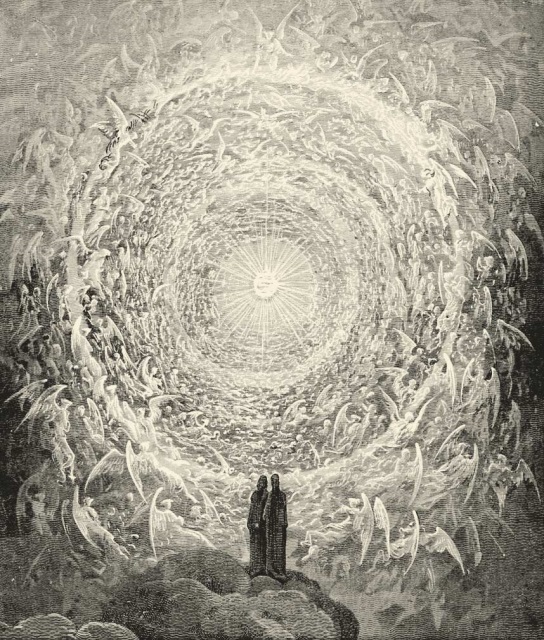 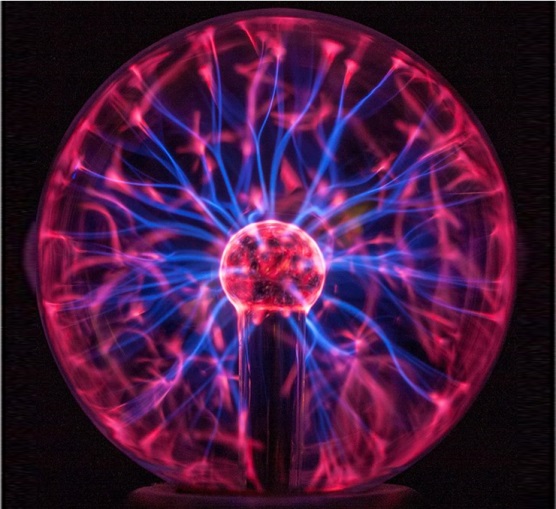 409
MannaMinistry of “The Two Witnesses: Revelation11”, “Eldad-Medad: Numbers11”, “Measuring Witness: Zechariah2 & Isiah19” and from GHalbyGHoran {“Companions of the Inscription-
أَصْحَابَ الرَّقِيمِ  of (18:9) and Poor People-مَسَاكِينَ, The Boy-غُلَامُ & The Two Orphan Boys-غُلَامَيْنِ يَتِيمَيْنِ of (18:60-82)”}  and also  {“Creature of the Earth  or  Dabbat Al-Ard - دَابَّةُ الْأَرْضِ : (27:82) & (34:14)”}
BDCTN ModelArk Of Conciousness & “Form of The Good” Based on Q(24:35) & Explained DieWing Mystery Of MessiaAhh & Seven Sealed Scroll according to Holy QuranAhh
Point 3  about ♥Q(24:35)♥ is “LIGHTLOGOS Upon LightLogos”=“N♥O♥O♥O♥Rנוּרنورनर Upon N♥O♥O♥O♥Rנוּרنورनर”. Proper Understanding=Binah-ing=Explaining of the Meaning and Ruachy Reasoning Behind this (Ruachרוּחַرَّوْحِ)-y-RESONATION ==(RahmatרחמתرَّحْمَةِFull)-REPETITION would Help the Christian Readers to Come Out of the Gloomy Grip of Bloody Trinity Thinking that is Corruptly Caused by the Malicious Misunderstanding of ♥John(1:1)♥. Indeed Healthy and Pure MilkFrankincenseVerseAhh-s λίβανονلَّبَنًا خَالِصًاלְבוֹנָהQ(16:66/47:15) that DropAhh from CowChristCloud, can be Easily Spoiled and Contaminated by the Brain Bacteria and Malicious Microorganisms of the Monkey Misunderstanding. That is Why AllAhh has Recharged our Milk Tank with Another BackUp or Pure PeerAhh to Honey BibleAhh or Another Devianceعِوَجًا-Free CloneCopyAhhQ(18:1) from MessiaAhh-y-MoonBookMount so that we can Avoid the Void Interpretations of ♥John(1:1)♥. By SmellAhh-ing the Frankincenseλίβανονلَّبَنًا خَالِصًاלְבוֹנָהAhh-y Q(16:66/47:15)MilkVerses of CowChristCloud with Ruachרוּחַرَّوْحِ-Full-REPETITIONS/RESTATEMENTS/ECHOS such as RoseAhhyExamples
of (1)“LIGHTLOGOS Beyond/Behind LightLogos”=“N♥O♥O♥O♥Rנוּרنورनर Beyond/Behind N♥O♥O♥O♥Rנוּרنورनर” in ♥Q(24:35)♥  or (2) “YasAtashEshghEshAvesta-H784אֵשׂآتش عشقFire-ed-Bush At-FrontBeforeBellow YASATASHESHGHESHאֵשׂآتش عشقFIRESOURCE” 
in ♥Exodus(3:2)Q(20:10/27:7/28:29)—Or—(ABSOLUTE-LOVE/FIRE-SOURCE/Zoroastrian-N♥A♥A♥A♥RنارנֵרनरNOONनنנeNERgy)-in-♥Q(68:1)♥-♥Q(24:35)♥-BEHIND-The-Front-Fire♥ or (3)“LOVING-MERCYRAHMANالرَّحْمَـٰنِRAHIMרַחוּםالرَّحِيم♥Q(1:1)♥ UponAbove LOVING-MERCYRAHMANالرَّحْمَـٰنِRAHIMרַחוּםالرَّحِيم♥Q(1:3)♥” or  (4)“الْحَقُّ وَالْحَقَّ أَقُولُQ(♥38:84♥) TRUTHHAGHחֻקַקָּἅγιοςHUKHTAحوختاWORD Uponأَقُولُ=Who-Says TruthHaghἅγιονחֻקּוֹתַ֥الْحَاقَّةُHukhtaحوختاWord” , we can FindAhh THE SAME TruthFull ToneTasteTraceTechniqueAhh in FrankincenseAhh-y-MilkVerse of ♥John(1:1)♥ and See that “LOGOSΛΟΓΟΣלוגוסLOGHATلُغَةWORD/NAME/הָשֵׁםبِسْمِ Upon  LogosλόγοςלוגוסLoghatلُغَةWord/Name/הָשֵׁםاسم”-y-(Pattern /Motif/Method) of ♥John(1:1)♥ is AnalogousSimilarComparableParallel to That=EySaAhh-y-Echo of these RoseAhhyExamples. And so let us LogosLogicCallCally DEDUCE that THE FIRST1st & THIRD3rd Mentions of {“WordAhh of LOGOSG3056ΛΌΓΟΣلُغَة”} are Referring to    THE-Allahاللهאֱל֫וֹהַּ-y-(TALLتَعَالTAALAHA.P.E.H5927תַּֽעֲלֶ֑הTHEOSG2316ΘΕΟΣ)THORNEطیرانΘΡΟΝΟΣ and The Second2nd Mention of the {“WordAhh of LOGOSG3056λόγοςلُغَة”} is Referring to EySaAhh-y-HALOهالَةE.حَوْلِ الْعَرْشِQ(39:75/40:7)= ChristCoronaAhh=PenPeriphery=MessiaAhh-y-NameNimbus=HosannAhhy-HIGH/HOLY-est-Of-(The-HighHoly-Of-The-HighHolies) =RoseRuachy-RainbowAhh. Therefore let us Read that = {“♥John(1:1)♥=Ἐν ἀρχῇ ἦν ὁ ΛΟΓΟΣلُغَة, καὶ ὁ Λόγοςلُغَة ἦν πρὸς τὸν ΘΕΟΝ, καὶ ΘΕὸΣ ἦν ὁ ΛΟΓΟΣلُغَة=In the Beginning was the Allahاللهאֱל֫וֹהַּH433-Q(♥1:1♥)-y-WORDاِيْرادיָרַדوارِد =(Alifالفאα)-y-LOGOS/LOGHATلُغَةΛΟΓΟΣG3056; and The-(Lamلלλ)-y-WordQ(♥1:3♥)=LogosG3056λόγοςلُغَة=ChristCoronaAhh=EySaAhh-y-Irisعَرْضἶρις=NameNimbusRainbowهالَةHALO was WithلَّدُنْNearپیرامونPERIπρόςphery-G4314AhhroundAhh     .
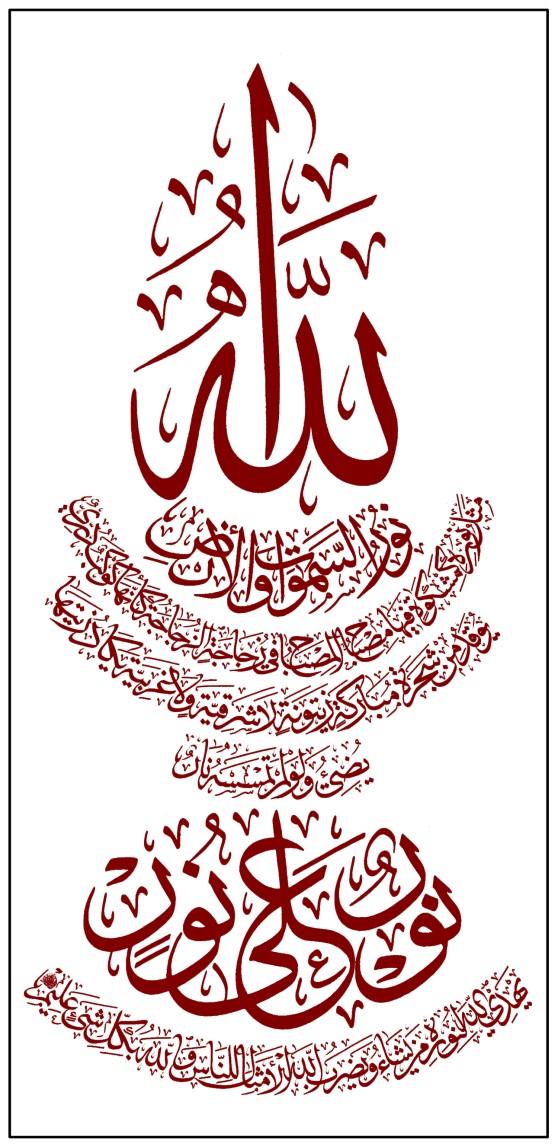 Allahاللهאֱל֫וֹהַּQ(♥1:1♥)-y-THEOSתַּֽעֲלֶ֑הتَعَالGODTHRONE/PUPIL;
410
MannaMinistry of “The Two Witnesses: Revelation11”, “Eldad-Medad: Numbers11”, “Measuring Witness: Zechariah2 & Isiah19” and from GHalbyGHoran {“Companions of the Inscription-
أَصْحَابَ الرَّقِيمِ  of (18:9) and Poor People-مَسَاكِينَ, The Boy-غُلَامُ & The Two Orphan Boys-غُلَامَيْنِ يَتِيمَيْنِ of (18:60-82)”}  and also  {“Creature of the Earth  or  Dabbat Al-Ard - دَابَّةُ الْأَرْضِ : (27:82) & (34:14)”}
BDCTN ModelArk Of Conciousness & “Form of The Good” Based on Q(24:35) & Explained DieWing Mystery Of MessiaAhh & Seven Sealed Scroll according to Holy QuranAhh
, and Allahاللهאֱל֫וֹהַּH433-Q(♥1:1♥)-y-WORDاِيْرادיָרַדوارِد=(Alifالفאα)-y-LOGOS/LOGHATلُغَةΛΟΓΟΣG3056 was THE-ONLY-ONE-GOD/THEOSתַּֽעֲלֶ֑הتَعَال/PUPIL/Tetragrammaton-y-THRONE/HEADLINEQ(♥1:1♥).”}. As we can See, The FIRST1st & THIRD3rd Mentions of the {“WordAhh of LOGOSG3056ΛΌΓΟΣلُغَة”} are Referring to AllAhh and The Second2nd Mention is Referring to EySaAhh-y-Iris=HosannAhh-y-هالَةHALOحَوْلِ الْعَرْشِQ(39:75/40:7)=ChristCoronaAhhRuach-y-RainbowRingAhh =(RegelH7272רָ֫גֶלرِجْلArjahaأَرْجَائِهَا)Q(69:17)-Isaiah(6:2)-y-(Ridge/Range/FootEdge/EventHorizon)=MessiaAhh-y-PenپیرامونπρόςPERIphery= =99NameNimbusAhhQ(♥1:3♥) of Allahاللهאֱל֫וֹהַּQ(♥1:1♥). And that is Honey How that Similar to {“LIGHT Upon Light=نُّورٌ عَلَىٰ نُورٍ=N♥O♥O♥O♥Rנוּרنورनर  Upon N♥O♥O♥O♥Rנוּרنورनर”} of ♥Q(24:35)♥, we can SmellAhh the RuachRoseAhhyRepetition of {“WORD Upon Word=لُغَةٌ عَلَىٰ لُغَةٍ=LOGOSلُغَةΛΟΓΟΣ Upon Logosلُغَةλογος”} in ♥John(1:1)♥. Let me Remind the Reader that EySaAhh-MessiaAhh-y-Logosلُغَةλογος is Literally Mentioned with this                                 Word-y-Title in ♥Q(3:20/5:67,92,99/6:149/7:79,93/11:57/13:40/14:52/16:35,82/21:106/24:54/29:18/36:17/42:48/46:35/54:5/64:12/72:23)♥. Eye must Add that in MuqattaʿatAhh-y-LoveLetters that (Protosπρῶτοςفرا-پرتو)-To-(Eschatosἔσχατοςשָׁחַתاِسْقط)-y-(MeaningMansion/ReasonRealm /LivingLogicLand). has Dropped to (Alphaאαآ)-To-(OmmmegaॐΩعمقעָמַק)-y-LetterLand, there are 13Times that Lam=Lلלλ-Letter of (EySaAhh MMeem/MimessiaAhh)-y-Logosلُغَةλογος are Abbreviated in ♥Q(2:1/3:1/7:1/10:1/11:1/12:1/13:1/14:1/15:1/29:1/30:1/31:1/32:1)♥ Right After the AlifαالفאH505-y Abbreviation of Allahاللَّـهאֱל֫וֹהַּ.
       
Point 4 about ♥Q(24:35)♥ is that HolySpirit-y-OliveOilAhh of EySaAhh-y-TurTreeTemple=Blessed-LampTreeTank of OliveOilAhh ““does NOT TOUCH::CONTACT-WITH THEوَلَوْ لَمْ تَمْسَسْهُ نَارٌAHURAMAZDA-Ahh-y-N♥A♥A♥A♥Rנוּרنارनर ::Allahאֱל֫וֹהַּالله-y-FIRE-SOURCE::SALAAM-SUN-ing-HEAT-HEADLINEQ(♥1:1♥)””.This Pearly Point is SO IMPORTANT that Eye can Write Volumes of Books about it. But Eye have run out of time and Eye must Hurry for the Appearance of my Imam MahdiAhh-y-ABBA-SALEHكَانَ أَبُوهُمَا صَالِحًاQ(18:82) (A.J.)عجل الله تعالی فرجه الشریف! Entire Abrahamic Monotheism and MercyFull Message of CowChristKing=Logos-y-LambLampLens=MessiaAhh-y-MISBAHמּ֤יסבאחالْمِصْبَاح BoilAhhhh-s Down into this One Sentence of ♥Q(24:35)♥ that OliveOilAhh-y-TurTreeTemple does ““♥♥NOT-TOUCH::CONTACT-WITHلَمْ تَمْسَسْهُ♥♥”” The AllAhh-y SalaamSunSourceQ(♥1:1♥) although the MoonBook-y-TurTreeTempleطُورטוּרشَجَرَةהֵיכַלهَيْكَل is Gloriously Kindled & GraceFully BlazeAhh-ed by The BismillAhh-y HEAT-HEADLINEQ(♥1:1♥). I am going to EmphasizeUnderscoreHighlight on the Huge Significance of this Soular Sentence of TurTreeTemple does ““♥♥NOT-TOUCH::CONTACT-WITHلَمْ تَمْسَسْهُ♥♥”” The Absolute AllAhh-y-SunFireSource, by Saying that
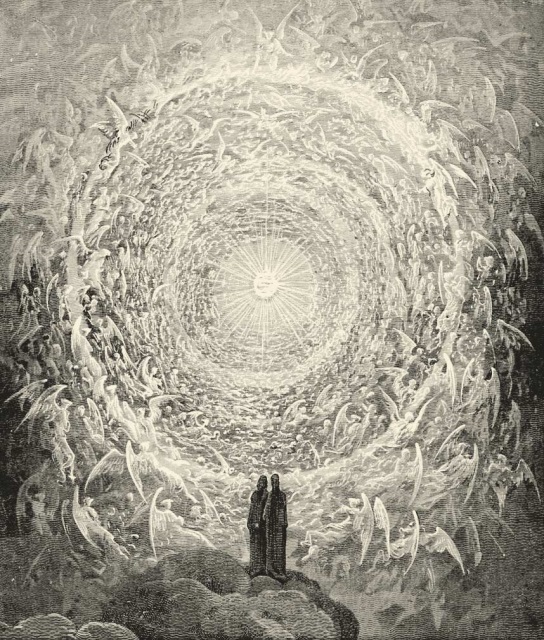 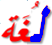 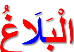 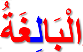 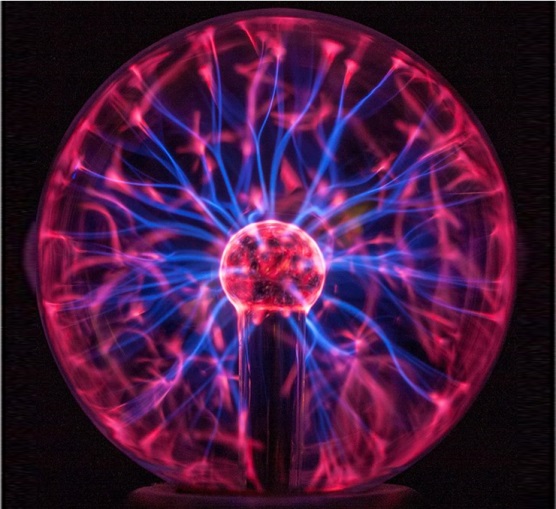 411
MannaMinistry of “The Two Witnesses: Revelation11”, “Eldad-Medad: Numbers11”, “Measuring Witness: Zechariah2 & Isiah19” and from GHalbyGHoran {“Companions of the Inscription-
أَصْحَابَ الرَّقِيمِ  of (18:9) and Poor People-مَسَاكِينَ, The Boy-غُلَامُ & The Two Orphan Boys-غُلَامَيْنِ يَتِيمَيْنِ of (18:60-82)”}  and also  {“Creature of the Earth  or  Dabbat Al-Ard - دَابَّةُ الْأَرْضِ : (27:82) & (34:14)”}
BDCTN ModelArk Of Conciousness & “Form of The Good” Based on Q(24:35) & Explained DieWing Mystery Of MessiaAhh & Seven Sealed Scroll according to Holy QuranAhh
that does-““♥♥NOT-TOUCH::CONTACT-WITHلَمْ تَمْسَسْهُ♥♥”” in ♥Q(24:35)♥ is MeaningFully Equivalent and Analogous to (1)  the Crucial ‘‘CAUSALITY’’ ClauseAhh of Q(41:♥11+1=12Ahh♥) that by the Articulate Utilization of the Monotheistic VerbAhh of {“♥CAUSEفَقَضَاهُنَّGHazaQatsatsH7112קָצַץقاضِيَةQetsH7093قَضَىٰקֵץFren.Latin.Per.Eng.A.P.H.♥”} is Referring to the Firmamental FactAhh of {“THE- CLEAR&COMPLETE-CUT-OFF::GAP::END::BREAK::SPLIT::STOP::DISCONNECT::LIMIT::EXPIRATION::FINISHING::DISENTANGLEMENT
::DISENGAGEMENT::DETACHMENT”} Between AllAhh-y-YASPER/THRONE/CROWN and the Heavenly&Earthly-CowChristCreation. This is the TRUE&BEAUTY-FULL CAUSALITY in which ABSOLUTE-(HOLYהאלاِلهH410Allahاللهאֱל֫וֹהַּQ(♥1:1♥))-y-PERFECTION/FIRE Who IS/EYS THE ONLY LONELY YAH-ONE  would NeedLess-ly & Lovingly & Warmly {“WOMBS==AR-RAHMANالرَّحْمَـٰنِ-AR-RAHIMרַחוּם الرَّحِيمH5378-sQ(♥1:1♥)==VASTיָשַׁעرَحْمَةٍ وَاسِعَةٍYASHAوَاسِعُ الْمَغْفِرَةِVASEH3467Ahh-sرَبَّنَا وَسِعْتَ كُلَّ شَيْءٍ رَّحْمَةًQ(♥53:32♥/♥6:147♥/2:115,247,255,261,286/♥40:7/7:176♥)==    
HEAT-HEADLINESQ(♥1:1♥)==ENCOMPASSES==HUGS==SAVES==EMBRACES”} EVERY Thing while He is ““♥♥NO-TOUCH::CONTACT-WITHلَمْ تَمْسَسْهُ♥♥””-♥Q(24:35)♥ Them. If GOD is Mingled with us, then His CAUSAL/CUTקָצַץقَضَىٰOFF-ed CONNECTION with us would Lose His Compassionate and Creator-Wise Cause&Meaning.  (2)   the Meaning of  {(i) “RabH7227,29,30רַבرَبِّQ(♥1:2♥/♥5:72♥/♥19:36♥/♥18:110♥)= LORD:Greatness:Abundance:VeryLargeNumber:Plenty:All:Many:A-Lot:Multitude  (ii) AlifαالفאH505AlefA.P.♥Q(2:1/3:1/7:1/10:1/11:1/12:1 13:1/14:1/15:1/29:1/30:1/31:1/32:1)♥يُؤَلِّفُQ(♥24:43♥)=AUTHOR:Thousand-s:1000-s:HezarSahasraraPe.San.هِزارसहस्रार:Many-Thousands-y-CROWN”}, Implies INFINITY=SOURCE=(ABSOLUTE-ABUNDANCE)-Of-Allahاللَّـهאֱל֫וֹהַּ-y-Ahh Who Must be in ““♥♥NO-TOUCH::CONTACT-WITHلَمْ تَمْسَسْهُ♥♥””-♥Q(24:35)♥ the 144CubitAhh-y-(1FiniteNest/2LimitedAperture)-Of-His-(1ChristKaabaCubeKibótosG2787κιβωτόςكَعْبَة‎/2 EySaAhh-y-ThirdEye/IrisARK=HeavenlyHomeHole=HigherBagua八卦बगीचाباغבִּקְעָהConeIconΕἰκώνQian乾Jachinكِتَابٍ مَّكْنُونٍיָכִ֔ין-y-ChristCave KahfالْكَهْفِAsuraAhh#18-With-FOV-Of-23*18-CubitAhh)Rev.(21:15-17); Because FATHER-ly-INFINITY would Lose His MOTHERQ(♥1:1♥)-ly-Meaning -Of- ALONE-ly-Loving if He was in TOUCH with FiniteNess.  (3) THE-DISTANCE-As-Close-As-{“Q(♥53:9♥)=Less-Than-Two-CubitAhh קֶּ֡שֶׁתفَكَانَ قَابَ قَوْسَيْنِ أَوْ أَدْنَىٰ-y-(Arc::Rainbow::IridescentRadius::Interval::SoularSpanSpace::Curved-ArchCrescentBow)Q(♥53:9♥)=Ezekiel(1:28) that Christos-y-CoronaAhh=HosannAhhQ(7:180/17:110/20:8/59:24)-y-NameNimbusAhhQ(♥1:3♥) can Get-NEAR-To-Allahאֱל֫וֹהַּاللهQ(♥1:1♥) =BeCome-(QabGHabH6894,7,8קַבقَابَ-قبهקֹבָה-لَقَب/القابالاه/قِـبْـلَـة‬‎QiblaקיבלהKabbalahقبوليةקַבָּלָהH6901,2,3)-Of-Allahאֱל֫וֹהַּاللهQ(♥1:1♥)= (FootFrameRidgeרָ֫גֶלأَرْجَائِهَا::ἶριςعریضWideOpen::EdgeVergeApproachBorder)Q(69:17)-Isaiah(6:2)-Revelation(4:3)-On-Allahאֱל֫וֹהַּاللهQ(♥1:1♥)= BeCome-(DrawnNear::CaughtUp::Captivated::Attracted::Mesmerized::AllureCharmKarim-ed-ThresholdInceptionApertureIntakeOpening ::PythonMiphtanFatanA.P.Eng.H4670מִפְתָּןمَفْتُون-فَتَنפֶתֶןEzekiel(♥10:4♥)Ahh-ed::Al-FatihahPathachH6605פָּתַחسورة الفاتحةAsuraAhhhhhhh#1Ahh-ed)-To-Allahאֱל֫וֹהַּاللهQ(♥1:1♥)-y-(HEADLINE/INFINITY/SAHASRARAهِزارसहस्रार1000-y-CROWN /Alifαאֶלֶףالف-y-RABרַבرَبِّLORD). Later on, we will Take a Close LoveLook at the Greatest Incidence of the 7th Day
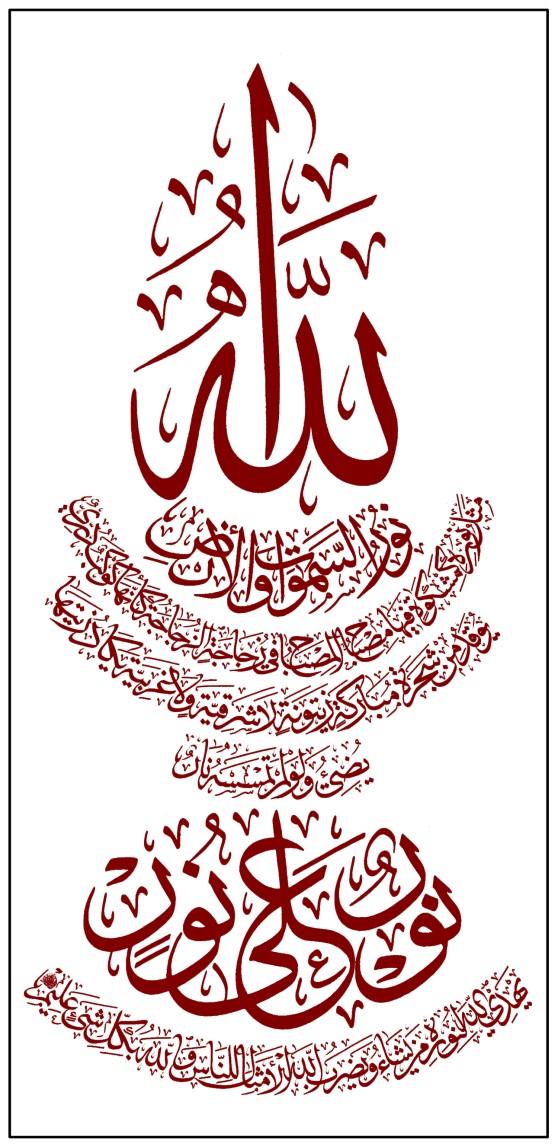 412
MannaMinistry of “The Two Witnesses: Revelation11”, “Eldad-Medad: Numbers11”, “Measuring Witness: Zechariah2 & Isiah19” and from GHalbyGHoran {“Companions of the Inscription-
أَصْحَابَ الرَّقِيمِ  of (18:9) and Poor People-مَسَاكِينَ, The Boy-غُلَامُ & The Two Orphan Boys-غُلَامَيْنِ يَتِيمَيْنِ of (18:60-82)”}  and also  {“Creature of the Earth  or  Dabbat Al-Ard - دَابَّةُ الْأَرْضِ : (27:82) & (34:14)”}
BDCTN ModelArk Of Conciousness & “Form of The Good” Based on Q(24:35) & Explained DieWing Mystery Of MessiaAhh & Seven Sealed Scroll according to Holy QuranAhh
When/Where CowChristCrownKing of the CowCreation has {“Done-His-Special-SUPER-STARFLIGHTRevelation(♥5:7♥)-AsuraAhh#53-Q(♥53:6♥)= BounceJumpLeapAhh-ed-Upppp=FlyRiseStandSattvaἵστημιשָׁוָהसत्त्वذُو مِرَّةٍ فَاسْتَوَىٰAhh-ed-Upppp=Q(♥53:6♥)=Revelation(♥5:7♥)=καὶ ἦλθεν καὶ εἴληφεν ἐκ τῆς δεξιᾶς τοῦ καθημένου ἐπὶ τοῦ θρόνου  or in other WineWordAhh ShootingChristSTAR هَوَائِيّAerially       SoarAhh-ed&اِرْتَفَعَ-صَعِدَGained-Firmamental-ElevationAhh=RumH7311رَمَىרוּםرامFlingThrowHurlAhhEzekiel(♥10:4♥)-ed-Upppp/After”}  the Allahאֱל֫וֹהַּالله-y-CROWNPUPIL/CRUISEکرسیכָּרְסֵא FOR the Soular Sake of Taking:Receiving:Acquiring:Gaining:Obtaining the {“SevenSeal-ed-KnowledgeScrollRevelationProgramWord-USBOf-The-HourAhhوَإِنَّهُ لَعِلْمٌ لِّلسَّاعَةِQ(♥43:61♥)=فَأَوْحَىٰ إِلَىٰ عَبْدِهِ مَا أَوْحَىٰQ(♥53:10♥)”} from LessThan2ArcBow-s=RightHand=ImmediateDISTANCERev.(♥5:7♥)-Q(♥53:9♥)=Ezek.(♥1:28♥) of AllAhh-y-OPERATOR of ChristCowputer. (4)  the Crucial ‘‘CAUSALITY’’ ClauseAhh of Q(♥♥112=4X4X7:4♥♥) that DisassociatesIsolate/Separate-s the ONLY ONE & MOST HIGH GOD from Being—((BindLimitTieStopEnoughRestrainAmass::CuffKaffatKephathH3729كافَّةכְּפַתكَفَّ-كُفُوًا))—ed—(InUnisonWith:SideBySide: As-A-Group:WithEachOther:AtTheSameTimeSpace:Jointly)—Inside—One/Equal—((KefafHandCUFF-KaphtorH3730كِفَافכַּפְתֹּר::ScalePan LEVEL::PalmCUFF::CircumferenceLimitContourAssociation))—With—OthersQ(♥♥112=4X4X7:4♥♥)======““♥♥Being-In-(TOUCH::CONTACT لَمْ تَمْسَسْهُ)-With-Others♥♥””♥Q(24:35)♥. Because this Separation=CAUSALקָצַץقَضَىٰ-CUT-OFF is So Crucial and can Healthily Prevents us from Giving-Ear-&-Buying the Rubbish-&-Retard-&-Nonsensical-&-Absurd-&-Silly-&-Toxic Mistranslations=Spoilt-MilkAhh-s-Of-MoonBook like {“Revelation(3:21)=21 To the one who is victorious, I will give the right to sit with me on my throne, just as I was victorious and !☠! sat down WITH my Father ON his throne !☠!”}Mistranslation of (Sitting UNDER the “ScalePan-LEVEL=HandCUFFכַּפְתֹּרكُفُوًا-LEVEL” of AllAhh-y-THRONE-PENuel-FACE), Eye will Get the BROKENNESS of our NucleiNecks&ThinkingThorns&BrainBreads to be RefreshAhh-ed by a Purifying&Refining&Curing HeadAche-{“♥♥COLLISION-CLASH-KLASAS-KHALASEng.G2806ΚλάσαςخَلَاصCHALASHH2522,23חָלַשׁAL-IKHLASالإخلاصAhhhhAsuraAhh#112=4X4X7 ==== (DesexCastrateNeuterWeakenEmasculate)-ing-CUT-OFF/SEPERATION/ENDING/FREEING/DISENGAGING/BREAKINGDECOUPLING ==== Christ4CornerStoneArkAhhhh♥♥”}. It is the (CLASHKHALAS-KLASAS-IKHLASH2522-G2806ΚλάσαςالإخلاصחָלַשׁAhhhhAsuraAhh#112=4X4X7)-y (♥♥ENDING/BREAKING/CUT/FRACTURE♥♥)-Through-The-EySaAhh-MessiaAhh-y-(EventHorizon/FootEdgeרָ֫גֶלرِجْلRidgeRingAhh حَوْلِ الْعَرْشِQ(39:75/40:7)) of Allahאֱל֫וֹהַּالله-y-(SINGULARITY/INFINITY1000-s/ARSHالْعَرْشِערשFIRE-BED/ CREATOR=CRADLE-THRONE/FLATLY-SPREAD-YASPER-PANפָנָהپناهCUFFכְּפַתكَفَّFACEפוּשׁپیشان) that Gives (BREAK-&-CLEAR-CUT-OFF)AsuraAhh#112=4X4X7-y Meaning to ‘CAUSAL’ ClauseAhh of does-““♥♥NOT-TOUCH::CONTACT-WITHلَمْ تَمْسَسْهُ♥♥””   in  ♥Q(24:35)♥. If someone Asks from EyeQ(102:7) to ExplainAhh the Christ4CornerStoneArkAhhhhAsuraAhh#112=4X4X7 of Allahאֱל֫וֹהַּالله in 4 LoveLines, then EyeQ(102:7) would TellتِلَاوَةAhh according to the Gnostic-LogosLedge of KnowledgeQ(102:5) that indeed یسEYZADایزدיש-Allahאֱל֫וֹהַּالله’s   Christ4CornerStoneArkAhhhhAsuraAhh#112=4X4X7  Is/EyS/Yesse/EySaAhh   The 4X4X7=112th   AsuraAhh   ====
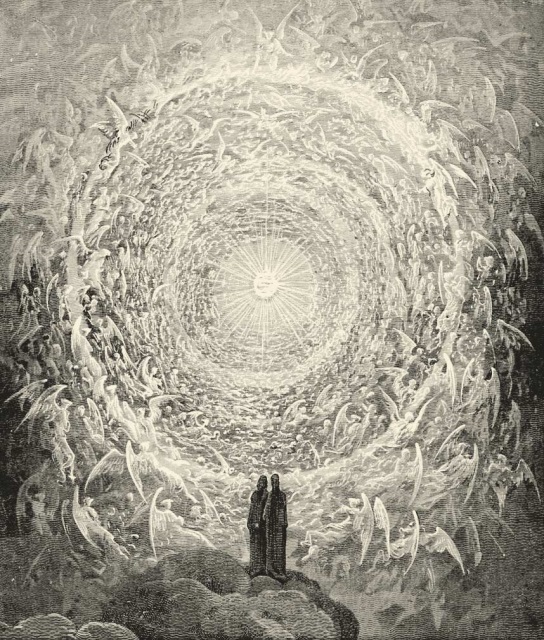 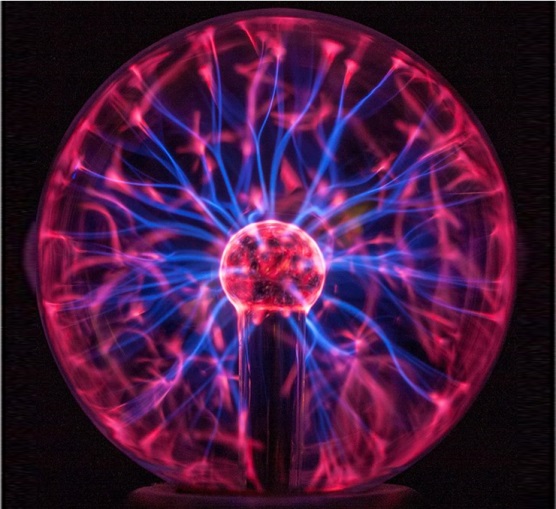 ♥♥♥♥
413
Two-JealousLoving-lyالحَسُودחֶסֶד&Strong-lyגבורהجَبْرِيَّة-SpiritSpringsفِيهِمَا عَيْنَانِ تَجْرِيَانِQ(55:50)-of-(PRAYING:دُعَاءDA'ATדעתدَعْوَة .داعٍ-ing:TALKING)-To-AllAhh                       .
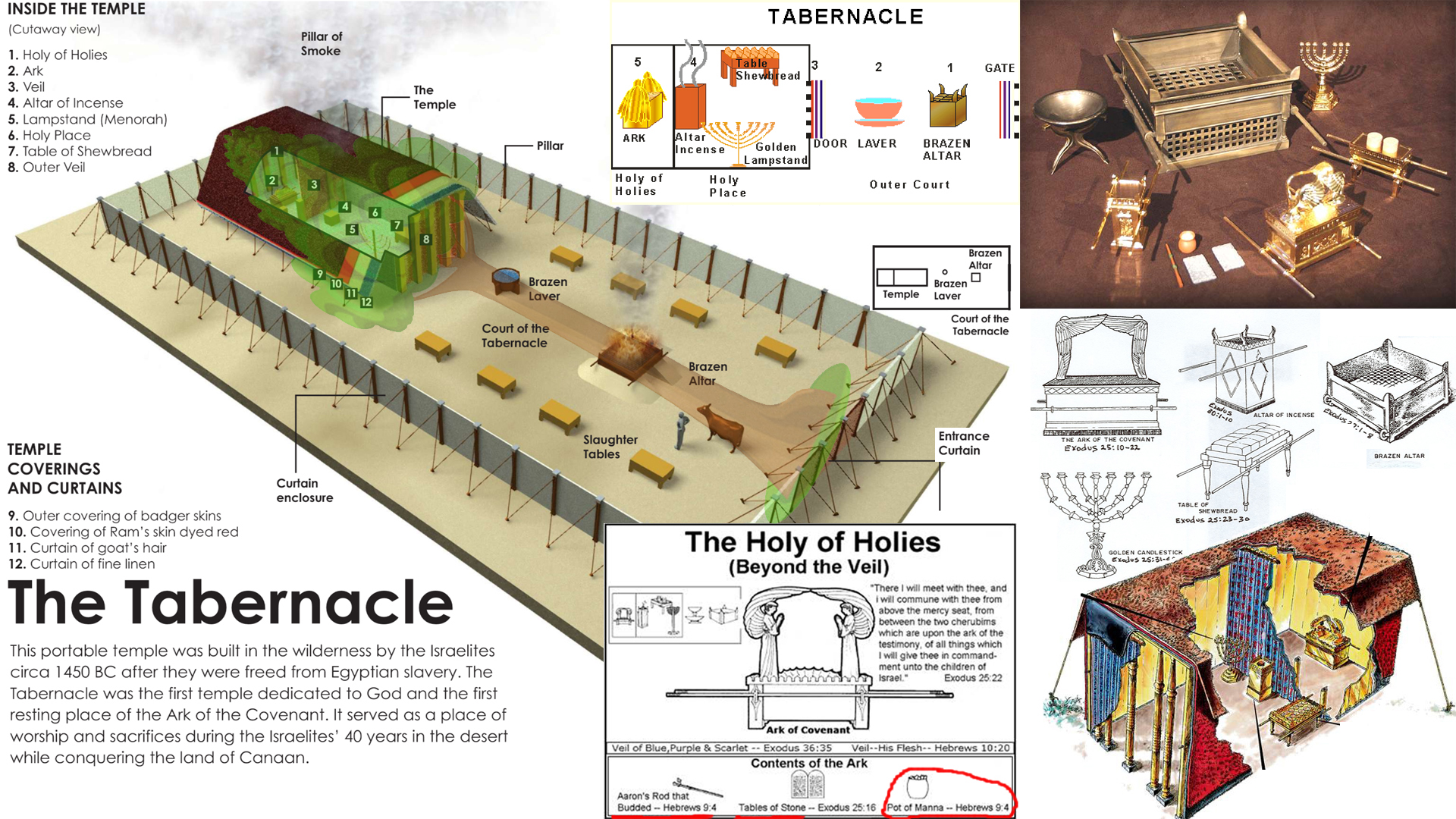 Navel
THROAT
TIFERET/HEART
Tiferet/Heart
YesodיְסוֹדوِسَادَةEschaton
THIRD-EYE
Q(52:2)=وَكِتَابٍ مَّسْطُورٍ
Two-(Continually::Perpetually::NetzachH5331نُسْخَةנצח‎- فِيهِمَا عَيْنَانِ نَضَّاخَتَانِQ(55:66))-SproutTiferetفَوّارَةתִּפְאֶרֶת-ing SpiritSpringsEyes
Q(52:3)=فِي رَقٍّ مَّنشُور
Q(55:46-61)=2GardensجَنَّتَانِQ(55:46)
Q(52:4)=وَالْبَيْتِ الْمَعْمُورِ
HigherHeaven=Branched-&-FlyFruit-ing                   .   &-Fanningذَوَاتَا أَفْنَانٍUpperTrunkRaqia                            .        رَقٍّ مَّنشُورٍQ(55:48/52:3/36:55-57)-Rev.(22:2)
Q(52:5)=وَالسَّقْفِ الْمَرْفُوعِ
Q(55:62-76)=2GardenجَنَّتَانِQ(55:62)
LowerHeaven=NewEarthRev.(21:1)- Rev.(11:1)--Mat.(5:5)-Q(39:74) الْبَيْتِHouseOfالْمَعْمُورِAmorousLoveLifeQ(52:4)1Kin.(6:36)
TurTreeTabernacleAhh & MoonBookMountAhh   of MeetingAhh with  AllAhh
414
MannaMinistry of “The Two Witnesses: Revelation11”, “Eldad-Medad: Numbers11”, “Measuring Witness: Zechariah2 & Isiah19” and from GHalbyGHoran {“Companions of the Inscription-
أَصْحَابَ الرَّقِيمِ  of (18:9) and Poor People-مَسَاكِينَ, The Boy-غُلَامُ & The Two Orphan Boys-غُلَامَيْنِ يَتِيمَيْنِ of (18:60-82)”}  and also  {“Creature of the Earth  or  Dabbat Al-Ard - دَابَّةُ الْأَرْضِ : (27:82) & (34:14)”}
BDCTN ModelArk Of Conciousness & “Form of The Good” Based on Q(24:35) & Explained DieWing Mystery Of MessiaAhh & Seven Sealed Scroll according to Holy QuranAhh
= Q(4X4X7=112:1) قُلْ هُوَ اللَّـهُ أَحَدٌ
Q(4X4X7=112:1) [Oh, ParacleticCallCall-y-(Gilgalגִּלְגָּלقول قولKaleóKaleóκαλέωκαλέωG2564,H1537)-ing-KalamosQalamالْقَلَمِκάλαμοςTRUNKرَقٍّ רָקִיעַG2563-AsuraAhh#68, Start to BoilAhh, SmokeFrankincenseAhh and SaySwirlمَّنشُورٍAhh=]GHolGHolقُلْCALLقُلْCALL=WhirlWordAhh, {“YAHHE יֵהוּאهُوَISYAS ♥Allahאֱל֫וֹהַּالله♥, THE ONLY ONEYAHיֵהVAHEDH3173,61יָחִדODD=Number1;”}

As we can See HereHotAhh, the Odd Number of {“آنONEاینEYEעַיִןعَيْن=Pointed-Forefinger-that-is-used-for-POINTING-to-Hereor ThereorEye”} is the ONLY ONE NUMBER that can be Used for Pointing ToWardWord the ♥Allahאֱל֫וֹהַּالله♥-y-EYE-Ahh. All of Trash Trinity Theologies with Three Gods are nothing; but Flamboyant Falsehood and Rubbish Piles of Zionist Zero and Ruined Binah. TheyDoom have Failed to Reach to Maturity of the Living Conciousness who can Discern&Distinguish that 1 ≠ 3.
   
= Q(4X4X7=112:2) اللَّـهُ الصَّمَدُ
Q(4X4X7=112:1) [Oh, ParacleticCallCall-y-(Gilgalגִּלְגָּלقول قولKaleóKaleóκαλέωκαλέωG2564,H1537)-ing-KalamosQalamالْقَلَمِκάλαμοςTRUNKرَقٍّ רָקִיעַG2563-AsuraAhh#68, Continue to BoilAhh, SmokeFrankincenseAhh and SaySwirlمَّنشُورٍAhh and GHolGHolقُلْCALLقُلْCALL that=], “(Ehyehالْحَيُّאֶהְיֶה-asher-Ehyehالْحَيُّאֶהְיֶה)-ing  ♥Allahאֱל֫וֹהַּالله♥ ISYAS  {“♥ABSOLUTELY-STATIONARY= FIX-STABLEUnchangingUnvaryingUnmoving=CONSTANT-SINGULARITY=FASTENED:BAGGED: BORDERLINED:BIND/BOUNDARY-ED:JOIN/TIED-UP:STABILIZED:SECURED-SOURCE= SAMADH6775-76صامِد-ضِمَاد/ضَمَّدَ-الصّمَدצָמַדCHAMADANPers.RussianЧемоданچمدان-صَمَدانِيّ:: SUITCASED:CIRCULARILY-ENCASEBAGED-FULL-DISK/FACE/PAN/CUFF/PUPILEYE♥”};” 

Indeed He IS/EYS This ♥Allahالصّمَدאֱל֫וֹהַּاللهSAMADصَمَدانِيّצָמַדЧемоданچمدان♥-y-(Singularity/Absolute ONE/CausalConfinement/Definition/EndlessContrastDetermination/SteadfastnessصامِدPerseveranceصُمُودResolution/HeavyLoveDuty -Boldness/InfinitelyHeavy-DutySelfLove-Possession/JointJoyFullNess) Who Gives Predestined Cause to His EySaAhh-MessiaAhh-y-(IrisEdgeEnd:FiniteAperture:NOWحالEVENTالْعَرْشِ-Horizonحَوْلِ:FiniteNearNest-Less-Than-2ArcNimbusRainbow-y-BowAhh-s)Q(♥53:9♥)Ezek.(1:28) Q(39:75/40:7). Who  does-““♥♥NOT-TOUCH::CONTACT-WITHلَمْ تَمْسَسْهُ♥♥””-♥Q(24:35)♥  HimHolyהאלاِلهAllAhh-H410,433Self. Up to this Point of Christ4CornerStoneArkAhhhh we have Reviewed The First 2 WineVerseAhh-s and so Now we can LINK-Ahh  TheyDay TogetherAhh.
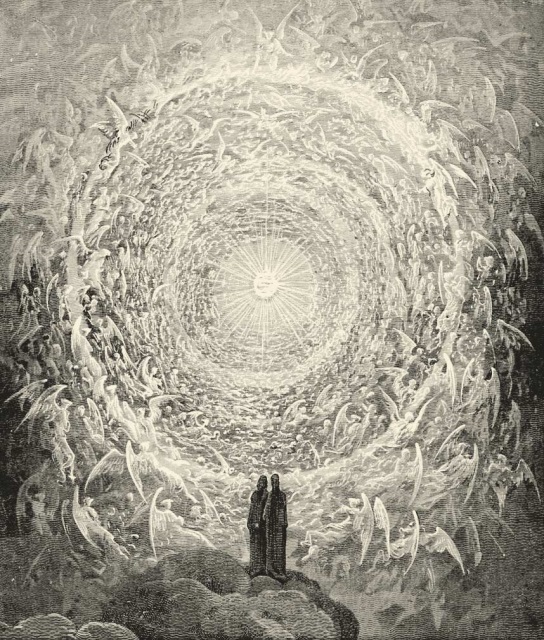 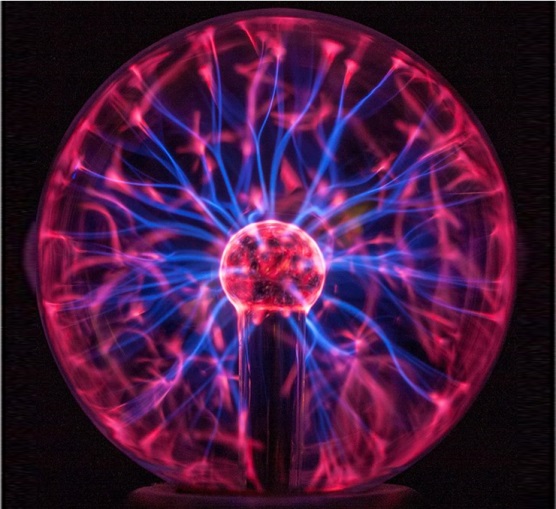 415
MannaMinistry of “The Two Witnesses: Revelation11”, “Eldad-Medad: Numbers11”, “Measuring Witness: Zechariah2 & Isiah19” and from GHalbyGHoran {“Companions of the Inscription-
أَصْحَابَ الرَّقِيمِ  of (18:9) and Poor People-مَسَاكِينَ, The Boy-غُلَامُ & The Two Orphan Boys-غُلَامَيْنِ يَتِيمَيْنِ of (18:60-82)”}  and also  {“Creature of the Earth  or  Dabbat Al-Ard - دَابَّةُ الْأَرْضِ : (27:82) & (34:14)”}
BDCTN ModelArk Of Conciousness & “Form of The Good” Based on Q(24:35) & Explained DieWing Mystery Of MessiaAhh & Seven Sealed Scroll according to Holy QuranAhh
LINK-Ahh-ing the First TWO WineVerse:CornerClauseAhh-s of the Christ4CornerStoneArkAhhhhAsuraAhh#112=4X4X7 can be Done by MercyFull Means of TWO of the FOUR  {“CherubCharbCarbonكَرْبُونCaribbean-Ara.Eng.Pers.H3742كَرُوبِيّכְּרוּב-چَربLink-s::(FatGreasyButtery OleaginousOil)-y-(OxCow-s::MercyFullMightsFiresFervorsForcesArdorsZeals-Who-HolilyHeatedlyHotlyWarmly-Charbidanכְּרבچَربیدن SurmountPrevailDistress-TheColdCurse)Genesis(3:24)-Ezekiel(10:2,14,20)-Rev.(4:7)-1Kings(6:23)-2Samuel(♥22:11♥)====(N♥A♥A♥A♥Rنارנֵרनर NOONनنנ-FIREفروهرFARAVAHARπῦρפָרָהAvesta-G4442-H6499)Q(♥68:1♥/♥24:35♥)–ServingSurfingصَرّف سَرَفSerpantingसराफשָׂרָףBurningDissipatingDispersingExchangingDiffusingConsuming–SeraphimsIsrafilsإِسْـرَافِـيْـل‎שְׂרָפִ֨יםSerpentsH8314-Isaiah(6:2,6)”} Whose  . HighAhh-est WingRingRow is Allowed to Behold:שָׁלַחشلیکStretchDrawLook:CatchKasahH3680כָּסָהکشیدن.غَشِيUpppp: LayEyeTouchWithoutTouchEzekiel(1/10:7)-Isaiah(6:2) at Allahאֱל֫וֹהַּالله-y-FIRE-SOURCE and their Middle WingRingRow Reaches CatchKasahH3680כָּסָהکشیدن.غَشِي-ed-Upppp to EySaAhh-y-(IrisChokmahQ(36:2):RightHandFoot:RidgeRegelArjaH7272רָ֫גֶלرِجْل.أَرْجَائِهَاQ(69:17)-Isaiah(6:2): HeavyKabowdH3519کبودכָּבוֹדCloudGloryGlareAhhEzekiel(10:4,18):Rauchרֽוּחַروح-Al-AmenAhh-y-RainbowWing2Samuel(♥22:11♥)-Q(81:19-21/26:193)) of Allahאֱל֫וֹהַּالله-y-FIRE-SOURCEQ(36:1) and their Lower WingRingHANDRowIsaiah(6:2,6) is FullFeelFillAhh-ed with the             24-Adam-Like-HamsaHandsEzekiel(10:8,21)=24-PalmTree-Dates1Kings(7:29/36)=24-Anthroposy-AlmondsשָׁקַדساقEyeBallsExodus(25:33)=24-Fired &Kindled-LiveCoals/HotStones:ZeghelGechelP.H1513גֶּחָלִزغالAhh-sEzekiel(1:13/10:2)-Isaiah(6:6)=24-HolilyHeated-ElderHours/TickingThrones /GoldenCrownsRevelation(4:4) of CowChristClock=24/7-y-HotDay*dheghداغदाहTagYearKingDome-AsuraAhh#67 by which Allahאֱל֫וֹהַּالله-y FIRESOURCE/ETERNITY-NOW/KETERقَدَّرَכָּתַרH3803,4 would UppppUwphH5774عَوْفעוּףOverHoverFly-sIsaiah(6:2)2Samuel(♥22:11♥) =TALK/SPEAK/ElucidateClarifyExplain-s-Over=BINAHH995بَيَانבִּינָהBetweenDiscernDistinguishDifferentiate-s-OverUpppp=DepartureLift TakeOff-s-Over=DEBIRH1687,96דְּבִירفَالْمُدَبِّرَاتِ أَمْرًا1Kings(6:5,16,19,20,21,22,23)=Q(79:5)يُدَبِّرُ الْأَمْرَ.דָבַרQ(10:3/13:2)-s-Over=OracleArrangeOrganizeThink-s Over=CowmmandCenter/HighHolyOfHolies-s-Over=LogosLeap-s-Over  the  HigherHeaven/BranchingSmokingFruitingHolyPlace +LowerHeaven/LowerTurTreeTemple/OuterCourtyard/Amorousوَالْبَيْتِ الْمَعْمُورِLifeWifeHouseQ(52:4)/EschatonDoorHardCoverQ(52:5)/ as-Well-as/DeadSeaEarth:SilentHoleOfHariHellions&HomosexualZeros&CowardHypocrites&WastedProbabilities&RuinedAbilities. As it was Said the LINK-Ahh between First TWO CherubCharbچَربכְּרוּבكَرُوبِيّ-s::SeraphimIsrafilإِسْـرَافِـيْـل‎שְׂרָפִ֨ים-s::CornerClauses and SimilarlySymmetrically the LINK-Ahh between Second TWO CherubCharbچَربכְּרוּבكَرُوبِيّ-s::SeraphimIsrafilإِسْـرَافِـيْـل‎שְׂרָפִ֨ים-s::CornerClauses 
of Christ4CornerStoneArkAhhhhAsuraAhh#112=4X4X7 is Made from ShittahH7848شَطْأَهُשִׁטִּיםQ(48:29)النَّاشِطَاتِ نَشْطًاQ(79:2)שִׁטָּ֔הنَشِيطShootsExodus(25:13) ofActivatedACACIA=SpiritedBranch=Neshatשִׁטָּ֔הنَشَاطCheerly-SHOOT-Upppp-ing-Nasheedنَشِيدs-Of-(HAGHחֻקַקָּالْحَقُّ ἅγιοςحوختا-IS-HOLYהאלاِلهAllahאֱל֫וֹהַּالله)Revelation(♥4:8♥). These FOUR-KnopsExo(25:34)=FOUR-GoldRingsExod(25:12,26/30:4…)=FOUR-(CherubCharb چَربכְּרוּבكَرُوبِيّ-y::FAT::OliveOilColor-y::SemenسَمَّنשֶׁמֶןFull-Branches)1Kings(6:23) are Azanοὖςאֹ֫זֶןأُذُنٌEar-ing Muezzin-s of TurTreeTemple
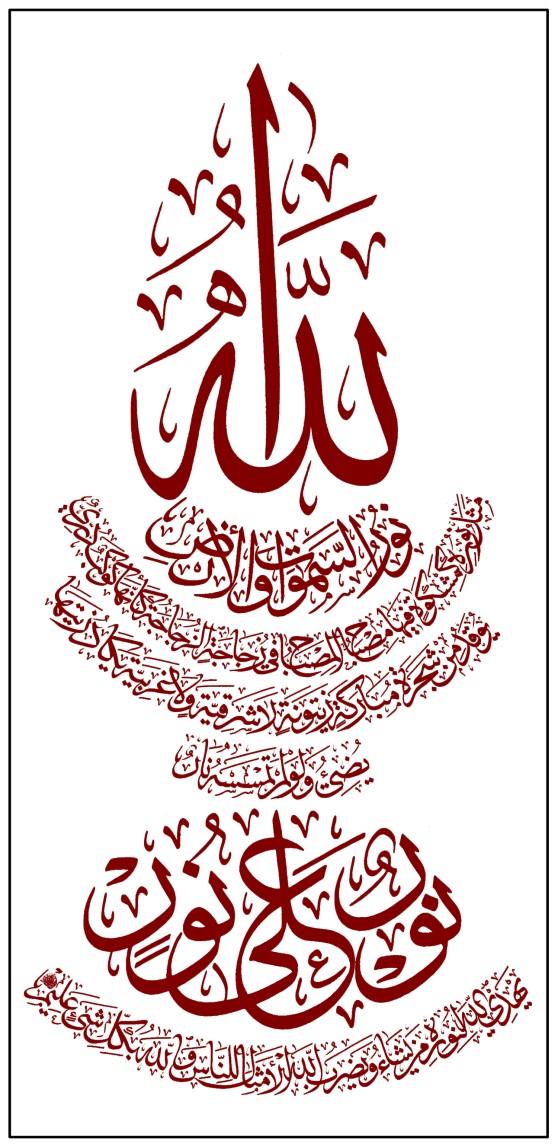 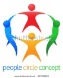 416
MannaMinistry of “The Two Witnesses: Revelation11”, “Eldad-Medad: Numbers11”, “Measuring Witness: Zechariah2 & Isiah19” and from GHalbyGHoran {“Companions of the Inscription-
أَصْحَابَ الرَّقِيمِ  of (18:9) and Poor People-مَسَاكِينَ, The Boy-غُلَامُ & The Two Orphan Boys-غُلَامَيْنِ يَتِيمَيْنِ of (18:60-82)”}  and also  {“Creature of the Earth  or  Dabbat Al-Ard - دَابَّةُ الْأَرْضِ : (27:82) & (34:14)”}
BDCTN ModelArk Of Conciousness & “Form of The Good” Based on Q(24:35) & Explained DieWing Mystery Of MessiaAhh & Seven Sealed Scroll according to Holy QuranAhh
Who Get His PilgrimPassenger-s to 12TawafTurnAhh:FlyFruit:SufiSwirlDance:BranchBloom:OphanH212אוֹפָןأَفْنَانٍWheelQ(55:48)-Rev.(22:2) in 12MercyMonths. The Logos-y LengthAhh of these TWO Identical & Symmetrical LINK-Ahh-s is 10 CubitAhh1Kings(6:23/7:23)-Genesis(6:15) that is Equal to the DewAhhy DiameterAhh of ErectedTrunk/RAQIA=SALSABIL שְׁבִילֵיسلسبيل-שָׁלוֹםQ(76:18)-y-SHAFT-Of-LoveLampstand with Circumference-Of-30CubitAhh1Kin.(7:2/6/23)-2Chro.(4:2)-Gen.(6:15). As we have Read before ALL of these Golden-Ecstatic-AsuraAhh-y Accessories &  FervorFever-ish Furniture as well as Their FireAhh-y-FriendShip=EySaAhh-y-AssemblyChassis=MessiaAhh-y-MISBAHמּ֤יסבאחالْمِصْبَاح 
=LoveLambLampStandTree♥♥Q(24:35)♥♥ are DrawnDraggedPulledCarried-Upppp=MashakH4900מָשַׁךְمَا يُمْسِكُهُنَّ إِلَّا الرَّحْمَـٰنُAhh-ed-UppppQ(♥67:19♥ 16:79/22:65/35:41)=ErectedRaisedStretched-OutAwayAhhhhQ(♥3:55♥) from the DeadDirt=EmptyEarth=WeightyVanity=HeavyHollowNess= (Alphaאαآ)-To-(ॐOmmmegaΩعمقעָמַק)-y-(AphroditeعِفْرِيتעֹפֶרֶתAfreetΑφροδίτηעוֹפֶרֶת::SexSoil)H6083-H5777-Genesis(2:7/3:14,19)=Q((((3:59))))= Un-Alchemized-LoserLeadBaseLead=Shaktiשִׁקּוּץशक्तिسقطσκότος-Kali-Fallen-FilthFoamFart by MercyFull Means of Allahאֱל֫וֹהַּالله –y–(SAMADH6775ضَمَّدَالصّمَدצָמַדCHAMADANRus.Чемоданچمدان::SUNDISKSINGULARITY). ♥Q(24:35)♥ Calls this MashakH4900מָשַׁךְمَا يُمْسِكُهُنَّ إِلَّا الرَّحْمَـٰنُ-y-DrawnUpppp-NESS=AntiGravity-AviationآوَيْنَاهُمَاQ(♥67:19♥3:55♥23:50♥)=Rev.(12:5) of MessiaAhh-y-MISBAH Who has LoveLeapAhh-ed-Upppp="♥La-Ilaha-Illa Allah-لا إله إلا الله♥"-ed ToWardWordWay the SalaamSamadالصّمَدצָמַד-y-Singularity=Allahאֱל֫וֹהַּالله-y-AbsoluteQ(4X4X7=112:2), as the {“(شِكَايَةMESHKATمِشْكَاةٍ-شَكْوَى)♥♥Q(24:35)♥♥–y–Denunciation::Recess::NICHE::Protest::PullBack::Withdrawal::Recoil::Objection::Retreat ::Raisedالسَّقْفِ الْمَرْفُوعِRebellion::COMPLAIN)–Against/Out/Back/Unto/AwayAhhhh”} the DharmaLaw-Of-DeadDirt=Buddhic-BlackHole. Now let us Continue with the Second TWO WineVerses::CornerClauseAhhs of the Christ4CornerStoneArkAhhhhAsuraAhh#112=4X4X7 or the Second PAIR  of   CharbCherubچَربכְּרוּבكَرُوبِيّ-s::HotFatOliveOilAhh-s of the MessiaAhh-y-MISBAHמּ֤יסבאחالْمِصْبَاحLAMP♥Q(24:35)♥.
 
= Q(4X4X7=112:3) لَمْ يَلِدْ وَلَمْ يُولَدْ
Q(4X4X7=112:3) [Oh, ParacleticCallCall-y-(Gilgalגִּלְגָּלقول قولKaleóKaleóκαλέωκαλέωG2564,H1537)-ing-KalamosQalamالْقَلَمِκάλαμοςTRUNKرَقٍّ רָקִיעַG2563-AsuraAhh#68, Continue to BoilAhh, SmokeFrankincenseAhh and SaySwirlمَّنشُورٍAhh and GHolGHolقُلْCALLقُلْCALL that=],      {“He Neither Gives-Birth=Bears-Son=Begets=Reproduces=Procreates=YaladH3205,11יָלַדوَلَد Nor is Born;”}.
   
Here Eye want to Touch upon one of the Discrepancies between EySlamic and Christian Neighbors. As EySaAhh Christ Promised to us, our MuhammadمُحَمَّدٍAhhAsuraAhh#48-y-ParacleteΠαράκλητοςقولגָּלCallAhhH.A.E.G3875-John(14:16,26/15:16/16:7) Came to us so that (1) AsuraAhh#47 would AbideRemain:MenoP.E.G3306μένωماندنAhhJohn(14:16,17) with us Eternally although His TruthFull SpiritJohn(14:17)=Q(47:2) was Rejected by WorldlyMindsQ(47:1)John(14:17); (2) LogosChristGHoran would Bring our OrphanedHeartsJohn(14:18) out of the Detrimental Exposure to JinnEthicKali-Modifying & Dogmatically-Interpreting AntiLogos-LocustsLeechesיֶלֶקTermitesCaterpillarsCankerworms–Joel(1:4)-Mat.(23:13);
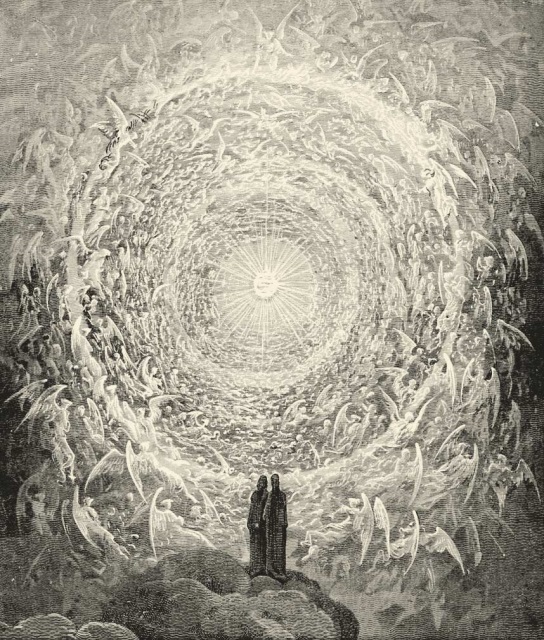 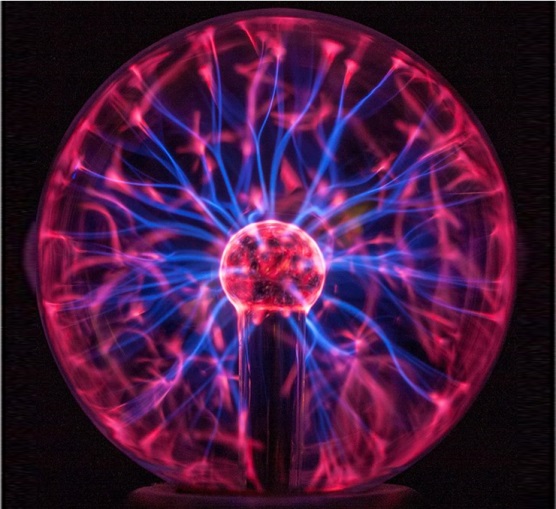 417
MannaMinistry of “The Two Witnesses: Revelation11”, “Eldad-Medad: Numbers11”, “Measuring Witness: Zechariah2 & Isiah19” and from GHalbyGHoran {“Companions of the Inscription-
أَصْحَابَ الرَّقِيمِ  of (18:9) and Poor People-مَسَاكِينَ, The Boy-غُلَامُ & The Two Orphan Boys-غُلَامَيْنِ يَتِيمَيْنِ of (18:60-82)”}  and also  {“Creature of the Earth  or  Dabbat Al-Ard - دَابَّةُ الْأَرْضِ : (27:82) & (34:14)”}
BDCTN ModelArk Of Conciousness & “Form of The Good” Based on Q(24:35) & Explained DieWing Mystery Of MessiaAhh & Seven Sealed Scroll according to Holy QuranAhh
(3) MuhammadAhh-y-HolySpirit would TEACHJohn(14:26)=DidaskoδιδάσκωDa'atدعوةדעתIdeaAhhG1321 us ALL-ThingAhh-sJohn(14:26) in Another Language for PeerReview Purposes and also would Bring-ALL-ThingAhh-s-to-our-Remembrance=Recall-to-our-Minds= MimnéskóManeshPer.G5279,3403ὑπομνήσειمنشJohn(14:26) because our NousNoseEnosh-s Naturally Tend to Amnesia&Forget&Exhale the TabriziBreathAhh-ed-ThingAhh-sJohn(14:26) into us; (4) MuhammadAhh-y-ParacleteΠαράκλητοςقولגָּלCallAhh would Comfort our Little FaithAhhs with His TarshishGlass-y-TestimonyAhhJohn(15:26) about LogosChristGHoran. And so Correcting this Common Mistake of Associating SON=Baby-Boy for AllAhh-y-EYZAD/GOD  is One of the Objectives of the MannaMinistry of The Two Witnesses that MuhammadAhh-y ParaCleteAhh has Ordered me to Do according to this {“Famous HadithAhhSunan-Abi-Dawood-Book#39-Hadith4307=فَمَنْ أَدْرَكَهُ مِنْكُمْ فَلْيَقْرَأْ عَلَيْهِ فَوَاتِحَ سُورَةِ الْكَهْفِ فَإِنَّهَا جِوَارُكُمْ مِنْ فِتْنَتِهِ=Whoever from you=EySlamoChristian-Sheeps Understands who the Hari Hell is Barack Obama-y Dajjal=AntiChrist, then Recite over Him=DajjalBarack-Obama-y-Supporter-of-many-Gay-Churches-&-Synagogues-of-SaTaNaMa the OPENING VERSES of AsuraAhh#18=Al-KahfCave”} or this {“Similar HadithSahih-Muslim-Book#6-Hadith#311=مَنْ حَفِظَ عَشْرَ آيَاتٍ مِنْ أَوَّلِ سُورَةِ الْكَهْفِ عُصِمَ مِنَ الدَّجَّالِ =Whoever memorises the FIRST TEN VERSES of AsuraAhh#18=Al-KahfCave will be Protected from Dajjal=Barack-Baboon-y ScumbagGodof-Sodomites&ThamudSamadhiसमाधिثمود-ic-DarkForces-of-NirvanicAnnihilation”}Sunan-AbiDawud-Book#39-Hadith#33=Also-Talks-About-THE—LAST—TEN10—VERSES—that Eye-have-Already-Q(18:109)=CoverColorMedadمِدَادًاInkHighlightAhh-ed-Regarding-Q(18:104)-The-Scientific-TechToysصُنْعًاArtifacts-&-MasonicBuildingsصُنْعًا-Of-(DajjalObama=BaboonHanuman)-&. His-Loserبِالْأَخْسَرِينَ أَعْمَالًاQ(18:103)—ApeArmy……….Similar-Reference-is-also-in-Riyad-As-Salihin-Book#9-Hadith#31. or {“HadithShafi`i,Al-Umm-1.239-About-Recitation-of-AsuraAhh-CaveKahf-on-Fridays-FOR-Protection-Against-Dajjal=FormerPresidentObama=Christian/Krishnian-AntiChrit=AntiMessiaAhh”} or {“Another Golden-HoneyHadithJami-At-Tirmidhi-Vol.5-Book#42-Hadith#2886-About-Recitation-of-FIRST-3THREE-VERSES-Of-AsuraAhh-CaveKahf”}. Talking about the Firmamental Fact of Q(4X4X7=112:3) that AllAhh-y-EYZAD/GOD does NOT have any SON=Begotten-Baby-Boy is One of the Topics that are Mentioned in THE FIRST TEN Verses of AsuraAhh#18=ChristArkCaveKahfسُورَةِ الْكَهْف of CREATOR. And so Eye am going to Combine my Explanations about Q(4X4X7=112:3) as well as Q(♥18:1-10♥) into One Pearly Package. So let me Get into the SABA-ian Subcategory of {{{{“Q(♥18:1-10♥) = Q(♥18:1♥) [All] HymnedὕμνοςחָמַדAhh=“PRECIOUS”-Calling is [due] to AllAhh, Who has Sent Down upon His ParaCleteAhh-y-Servant=MuhammadAhh the [MessiaAhhnic MountMoon]Book=TurTreeTemple and has NOT made Therein =ChristGHoranKarim Any DEVIANCEعِوَجًا:CURVE:BEND:TWIST [i.e. SemanticError or Improper-Parable or Poorly-Explained Term:Label: Title:Tag:MetaphoricalEpithet (like SON/Child=υἱόςאָחأَخَوِيّ-μονογενήςجانGen-τέκνονتیکهतोक-בֵּןاِبْنPsalm(2:7)-John(1:12,14)-Matthew(1:23/17:5)-Mark(1:1)-Hebrews(5:5)-Romans(8:14)-Rev.(14:14).) that Allows MisTranslation]. Q(♥18:2♥) [AllAhh has Raised ChristGHoranKarim from DeadMokshaMud and Made the NICHEمِشْكَاةٍRecess-ed♥♥Q(24:35)♥♥ ChristGHoranKarim to BeCome] STRAIGHT[=Actualized-Possibility-Of Raised-Resurrection=(ComeQumقَيِّمًاקוּםGHiamatالْقِيَامَةِA.P.Eng.H7054-H6965קָמָהUppppAsuraAhh#75-Beheld-On-8/8/8)=Hovering-UFO-Disk=Flying- MotherBookShip=Kathozi-ed-EschatonThrone], to WarnAhh [the Nirvanic-Nones&-Reincarnation-ist-Reptiles which are Dharma-ing to Dirty DeadMokshaMud and  do Not Want to Let Go of Empty Ego and (ComeQumقَيِّمًاקוּםGHiamatالْقِيَامَةِEng.H7054-H6965קָמָהUppppAsuraAhh#75)] about {Severe-Punishment[=Great-SorrowRegretHellFire-That-Will-Be-Their-SelfChosen-Share-Of-Honey-Hereafter-Because<<<<<<<
ZulGHarnaynקָ֫רֶן.ذِي الْقَرْنَيْنِ’s-(ElShaddai-BoazH1162בֹּ֫עַז1Kings(7:21),2Chronicles(3:17)Ba'asأَنزَلْنَا الْحَدِيدَ فِيهِ بَأْسٌ شَدِيدٌQ(57:25)-AsuraAhh#57)-y-IronHORN)== Red-Al-JafrAhh-y-(IronROD-AR-RA'DרָעדرَعْدAhh7th-PsychedelicBowl:SickleThunderbolt)1Kings(22:11)-Genesis.(3:24)-2Chron.(18:10)-AsuraAhh#13-Micah(4:13)-Rev.(12:5)
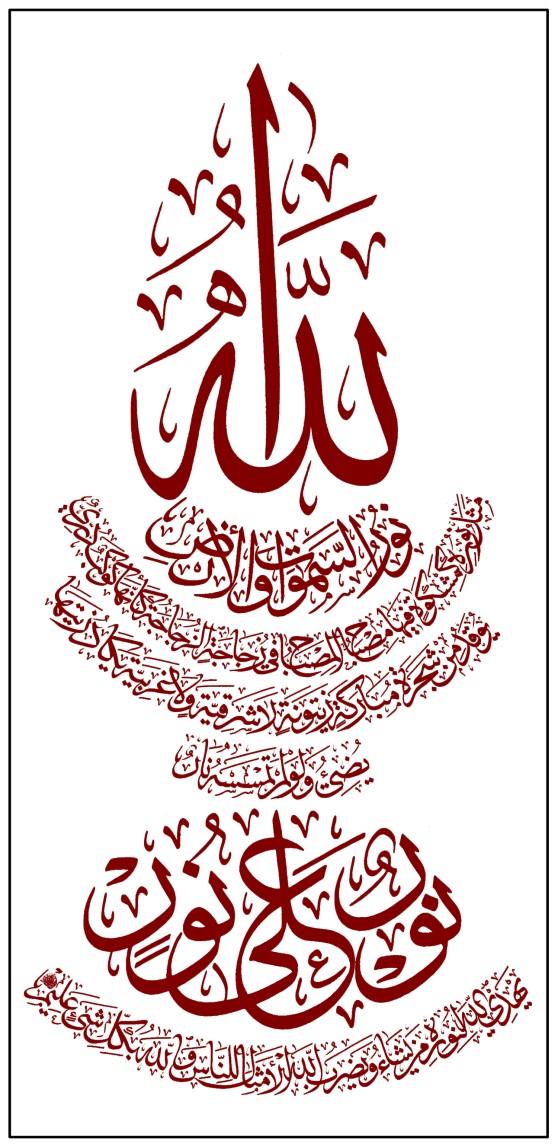 418
MannaMinistry of “The Two Witnesses: Revelation11”, “Eldad-Medad: Numbers11”, “Measuring Witness: Zechariah2 & Isiah19” and from GHalbyGHoran {“Companions of the Inscription-
أَصْحَابَ الرَّقِيمِ  of (18:9) and Poor People-مَسَاكِينَ, The Boy-غُلَامُ & The Two Orphan Boys-غُلَامَيْنِ يَتِيمَيْنِ of (18:60-82)”}  and also  {“Creature of the Earth  or  Dabbat Al-Ard - دَابَّةُ الْأَرْضِ : (27:82) & (34:14)”}
BDCTN ModelArk Of Conciousness & “Form of The Good” Based on Q(24:35) & Explained DieWing Mystery Of MessiaAhh & Seven Sealed Scroll according to Holy QuranAhh
==Straight-AS-SIRĀTالصِّرَاطَστράτα-y-LaserBeamBeaconBridge-Of-چیندنChinvatPeretûmپرتهYasnaAhh(♥19:6,71:16♥)>>>>>>>-Will-Finish-The Gog&Magog-ian-Surge-Of-The-MaggotyMerkabaFlies-Of-BarackObama:Beelzebub:Dajjal. This EySaAhh-y-IronROD:LeftHandHORN is Coming to  ‘Anticline::SoularLunar-Eclipse:SeatAtHisEschaton-y-KathoziThrone’]} from (Protosπρῶτοςفرا-پرتو)-y-NearAhh of AllAhh. This ZulGHarnaynקָ֫רֶן.ذِي الْقَرْنَيْنِ-y-ChristCorneaCarouselDisk has (ComeQumقَيِّمًاקוּםGHiamatالْقِيَامَةِEng.H7054-H6965קָמָהUpppp-edAsuraAhh#75) =Resurrected[=NICHEمِشْكَاةٍ-ed♥♥Q(24:35)♥♥=Q(♥67:19♥3:55♥23:50♥)=Rev.(12:5) from DeadDharmicDamnation-Of-BlankBagua as Mercy Much as 144=18X23 CubitAhh] in Order to Give and BeCome The-Good-Tidings=CharmingChristKarimQ(♥2X18:11♥)-y-Reward=Targeted-PURPOSE-Pole= BeautyFaithFull-HosannAhhחֹסֶןὡσαννάأَجْرًا حَسَنًا-y-(آجُرّAJRأجْرWHITE-BRICK/COIN/Embarking-YasperDisk)Revelation(2:17) to and for the Believers who do Righteous Deeds Q(♥18:3♥) In WhichWhom TheyDay will Remain Forever. [The Aforementioned HadithJami-At-Tirmidhi-Vol.5-Book#42-Hadith#2886. that was Talking about PROTECTION Against Barack Obama-y Yajuj & Majuj-y Yogis of SatanGogOjaj by MercyFull Means of RavanaרָוָהAhh-y Recitation of THE FIRST THREE VERSES of AsuraAhh#18Ahh, is in Fact Saying that {THE ONLY IRON-COW-HORN/ROD-y PROTECTIONعُصِمَ مِنْ-&-GUARD-&-DEFENSE}=THE-IRON-HEAD/HORNرَأْسُ الثَّوْرِ-Of-EySaAhh-MessiAhh-y-OX/COW/BULL/TAURUS in Hadith of “Entire Book-Of-Revelation in One Page”=وَيَحْضُرُ نَبِيُّ اللَّهِ عِيسَى وَأَصْحَابُهُ حَتَّى يَكُونَ رَأْسُ الثَّوْرِ لأَحَدِهِمْ خَيْرًا مِنْ مِائَةِ دِينَارٍ لأَحَدِكُمُ الْيَوْمَ-Againstعُصِمَ مِنْ-فِتْنَةِ الدَّجَّالِKundaliniRise& GogMagog-y-Surge&TrishulaSheol-ic-TammuzTurmoil-of-Dajjal/Barack/Buddha&RamaRush-of-The-HellFire, is to “♥DieMartyrEscapeRiseComeQumקוּםقِيَامَEng.Ar.P.H6965-Out/Upppp/Away♥”Micah(4:13)-Zechariah(2:6,7)-Revelation(18:4)-Luke(17:33)… Out of EndTime-EarthEgoLifeTime=Sodom&Egypt=Buddhic-BabelPit. We=Hamas-&-Hezbollah-y-Christianity=HolySpirit-y-Angels who are FallenExiledTrappedرَدَدْنَاهُ أَسْفَلَ سَافِلِينَ   into the AdamahHamonahHumanah::HAMON-GOG-y-TimeSpace can Only ComeRiseExit-Out/Upppp and Fly=EySsRaEl-SoarAhh to the Paradisiac Position at the Blessed BackAhh of CowChristKing-y-MahishAsuraAhh by MercyFull MeansRoadExitWayMatthew(16:24) of {“(♥EySaAhh-y-MartyrטרקطَرِيقَةTRACKAsuraAhh#86)-Of-(MesillahH4546مسیلמְסִלָּה= CROSS-CARRYING -COURSECANAL♥)♥Isaiah(19:23)=Q(13:17)♥”}].     [The Next Two Verses are Related to the Third CornerRingVerseAhh of Christ4CornerStoneArkAhhhhAsuraAhh#112=4X4X7.] Q(♥18:4♥) And [this MessiaAhh-MoonBookMount is] to WarnAhh those who say, !"Allahאֱל֫וֹהַּالله has taken a Son:BegottenBabyBoy"! Q(♥18:5♥) They have NO Knowledge of it, NOR had their fathers. GraveLacking-Equanimity=PompousPuffedUpArrogantBoastful=Greatly-Exaggeratedכְּבָרكَبُرَتْ is the Word that comes out of their mouths; they speak not except a LIE=Meaning-Less-Fabrication=KAZABH3576כָּזַבكَذِبًا-y-DENIAL-Of-TruthFull-&-BeautyFaithFull-Form=Spoiled-Milk! Q(♥18:6♥) Then perhaps You might [become Overcome-by-EvilRomans(12:21) &] Kill Yourself through Grief over them, [O MuhammadAhh], If they do Not Believe in this Message, [and] out of Sorrow. Q(♥18:7♥) Indeed, We have Made that which is on Earth Adornment for it that We may TEST them as to which of them is Best in Deed. Q(♥18:8♥) Indeed, We will Make that which is upon it into a BarrenGround. Q(♥18:9♥) Or have You Considered that CompanionsOfTheCave & {“EldadMedadyCompanions Of-THIS-(♥Numbered&HabibTheCarpenter-ed&Erect1RaqimRaqamH7551רֶקֶ"ם.أَصْحَابَ الرَّقِيمِ-رَقَّمَרקם-ed&Masonically-EnumeratedWoven♥)-
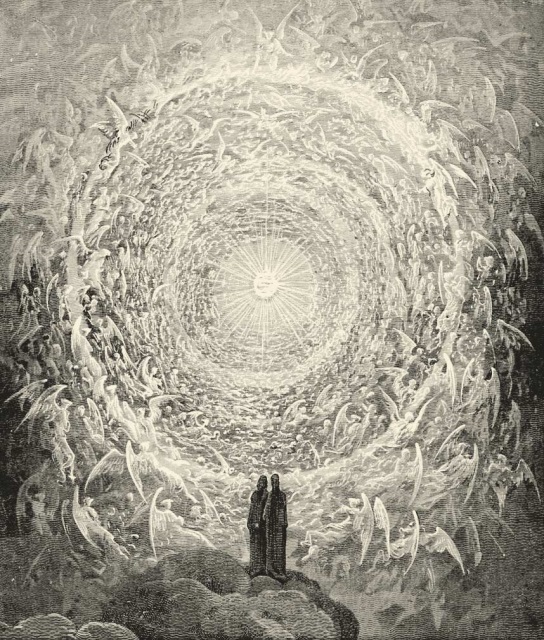 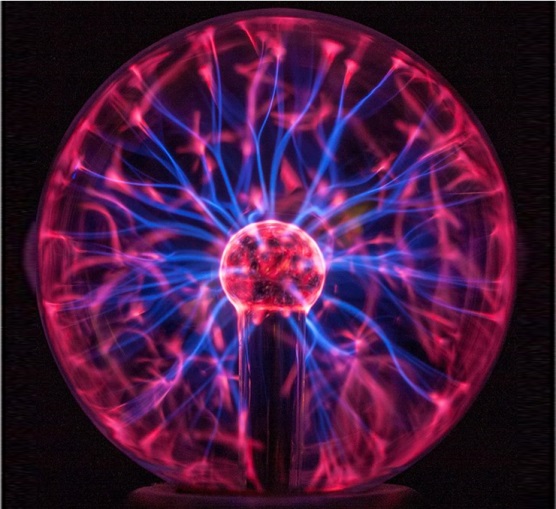 †
†
419
MannaMinistry of “The Two Witnesses: Revelation11”, “Eldad-Medad: Numbers11”, “Measuring Witness: Zechariah2 & Isiah19” and from GHalbyGHoran {“Companions of the Inscription-
أَصْحَابَ الرَّقِيمِ  of (18:9) and Poor People-مَسَاكِينَ, The Boy-غُلَامُ & The Two Orphan Boys-غُلَامَيْنِ يَتِيمَيْنِ of (18:60-82)”}  and also  {“Creature of the Earth  or  Dabbat Al-Ard - دَابَّةُ الْأَرْضِ : (27:82) & (34:14)”}
BDCTN ModelArk Of Conciousness & “Form of The Good” Based on Q(24:35) & Explained DieWing Mystery Of MessiaAhh & Seven Sealed Scroll according to Holy QuranAhh
-(BDCTN-Model::ArmoredArk::WitnessRev.(11:7)::MedadInkمِدَادًاמָדַד-y-TempleMeasurementRev.(11:1)-Zech.(2:2)-Q(18:109)::TheTwoWitnesses-y
GoodFormGarden-With-Plenty-Of-Scripturally-Numbered-Addresses”}Rev.11+Numbers11+Dan.8+Isaiah19+Zech.4=Q(18:60-82)+Q(36:13-31) were among Our [oldCompanionsOfCave & EndTimeCompanions-Of-ColorAhhصِبْغَةًۖצֶבַע-ed-Carpentry/Enumerated-Woodwork-Q(2:138)-y==(Nafs-e-Zakiyyahخَيْرًا مِّنْهُ زَكَاةًFEEDING-    The-Sheep-With-(Purify:Purge:Discharge:Drain:Unload)-ed–OliveOilColorInkAhh-&-Getting-Them-Embarked-Into-The-Built-BDCTN-y-GoodForm:Ark:Model:Garden-Before-The-Coming-EndTime-DMT-DUKHAN-DoomFume/BlackSmokeFlood/Q(44:10)+Q(22:2)-y)] SIGNSآيَاتِنَاRevelation(♥11:7-14♥)=Q(♥2X18=36:23,24,26,27,28,29,30,31♥), a WONDERعَجَبًاΑἴγυπτοςAhh? [[[[The SodomEgyptAlice-In-Wonderland-Shaking & WONDERعَجَبًاΑἴγυπτοςFULL   SIGNآيَاتِنَاAhhRevelation(♥11:7-14♥)=Q(♥2X18=36:23,24,26,27,28,29,30,31♥)  of TwoWitnessesRev.11==DABBAT-AL-ARDQ(27:82/34:14)==Habib-The-CarpenterQ(♥36:13-31♥)==TwoHornedRamDaniel8==TwoOrphanBoys-Of-GloriousChristGazelleKing&ImamMAHDI-AhhQ(18:60-82)==(Companions-Of-THIS-Numerically-Erected-Carpentry:Embroidery:Ark: Model:Shape:Design:GoodFORM:RAGHIMלִרְקוֹם .أَصْحَابَ الرَّقِيمِ)Q(♥18:9♥)   isAhh  {“(1)TheVoiceFromSkyصیحه آسمانی=TSACH-SIHATH6703-5צַח  إِن كَانَتْ إِلَّا صَيْحَةً وَاحِدَةًQ(♥2X18=36:29♥)ClearCRY:SoularSCREAM=Plain&Obvious&Dazzling&Explicit&Vivid-SPEAK-VOICE-SHOUTالثائجةَשָׁאַגضجه= TSACH-SIHATH6703-5צַח-إِن كَانَتْ إِلَّا صَيْحَةً وَاحِدَةًצִחֶהQ(♥2X18=36:29♥)-y-SING/SIGN-Of-The-HealingSTRIKERevelation(♥11:19♥)=Isaiah(♥19:22♥)=Q(♥36:29♥) and That Clearly-Speaking-צַחSIHATصَيْحَةًצִחֶהSIGN-in-Sky   isAhh23’:00”-30’:12”   (2)SunRisingFromTheWestQ(6:158)=♥Q(36:26-31)قَالَ يَا لَيْتَ قَوْمِي يَعْلَمُونَ♥ =Rev.(11:12)=Isaiah(19:23)==(("‏ ثَلاَثٌ إِذَا خَرَجْنَ لاَ يَنْفَعُ نَفْسًا إِيمَانُهَا لَمْ تَكُنْ آمَنَتْ مِنْ قَبْلُ أَوْ كَسَبَتْ فِي إِيمَانِهَا خَيْرًا طُلُوعُ الشَّمْسِ مِنْ مَغْرِبِهَا وَالدَّجَّالُ وَدَابَّةُ الأَرْضِ ‏" Sahih Muslim – Book 1, Hadith 305::::"When three things APPEAR faith will not benefit one who has not previously believed or has derived no good from his faith: THE RISING OF THE SUN FROM WEST=צַחSIHATصَيْحَةًצִחֶה-in-Sky=Q(♥36:29♥), the Dajjal=GoldenCalf=BarackObama, and Eye=AmirSamuelBozorgmehr+AliEldadBukhari=Medad+Eldad=The-Great-Bear:دُبّ اکبرDOBH1677דֹּב+The-Little-Bear:دُبِّ اصغرDOBH1677דֹּב= DABBAT-AL-ARDQ(27:82/34:14)=TwoHornedRam=CreatureOfEarth=HabibTheCarpenter=TheTwoOrphanBoys-Of-ChristDeerDoe."))=== (("‏ إِنَّ أَوَّلَ الآيَاتِ خُرُوجًا طُلُوعُ الشَّمْسِ مِنْ مَغْرِبِهَا وَخُرُوجُ الدَّابَّةِ عَلَى النَّاسِ ضُحًى وَأَيُّهُمَا مَا كَانَتْ قَبْلَ صَاحِبَتِهَا فَالأُخْرَى عَلَى إِثْرِهَا قَرِيبًا ‏" Sahih Muslim – Book 54, Hadith 146::::"Indeed the FIRST SIGN(From the Signs that would DIVULGE the Evil Identity of Dajjal=Dracula=GoldenCalf=Tammuz=Barack-Obama=BuddhaAbaddon=GautamaGoat of Daniel8) would be the APPEARANCE of THE RISING OF THE SUN FROM WEST=צַחSIHATصَيْحَةًצִחֶה-in-Sky=Q(♥36:29♥) and the APPEARANCE of the BearCreatureOfEarth=DOBH1677דֹּבدُبِّ DABBAT-AL-ARDQ(27:82/34:14)=TwoHornedRamDaniel8 before the people in the Forenoon and Which of the TWO Happens First, the Second One would Follow Immediately After that."))  and the THIRD SIGNآيَاتِنَاAhhQ(♥18:9♥) that LinkAhh-s the TSACH-SIHATH6703-5צַח-إِن كَانَتْ إِلَّا صَيْحَةً وَاحِدَةًצִחֶהQ(♥2X18=36:29♥)=Isaiah(♥19:23♥)-Clearly-Speaking-VoiceHighwayTRACK/ExitWay-in-Sky to THE RISING OF THE SUN FROM WEST طُلُوعُ الشَّمْسِ مِنْ مَغْرِبِهَا   WillBe-&-WasAhh–&–IsAhhhh34’:55”-40’:00”  (3)my/our-Death-&-Resurrection Byمِن بَعْدِهِQ(♥2X18=36:28♥)-BarackBaboonOmBaMa-y-(Dajjal/AntiChrist/BuddhaBeast/GautamaGoat/YogiYajuj)’s-HornSwordDaniel(8:7)-Revelation(11:7,8,9,10,11)==Honey-Hadith-of-“Entire Book-Of-Revelation in One Page”=Sunan Ibn Majah, Vol.5, Book36, Hadith4075 ثُمَّ يَدْعُو رَجُلاً مُمْتَلِئًا شَبَابًا فَيَضْرِبُهُ بِالسَّيْفِ ضَرْبَةً فَيَقْطَعُهُ جِزْلَتَيْنِ رَمْيَةَ الْغَرَضِ ثُمَّ يَدْعُوهُ فَيُقْبِلُ يَتَهَلَّلُ وَجْهُهُ يَضْحَكُ::::"Then he=Dajjal=Barack-y-FartBowइन्द्रचाप-Of-ThتندرUnderIndra will call a [HabibTheCarpenter-y] SamuelMedadMan brimming with youth35+1=36years-2019 and will Strike him:me [in SaskatoonCityQ(36:13/18:77) of CrushHeresHarvestHarastaحَرَسْتَاH2041הֶ֫רֶסIsa.(19:18)Harvest] with His MitraSurya-y-Deshret/Sword/GoatHornDaniel(8:7)=Hadith-Of-Najdנָגַדنجد and Cut:Kill:Chop him=me in Two▽جِزْلَتَيْنِ△PastePiecesالصَّدَفَيْنِיְסוֹדQ(♥18:96♥) by Farting:Pharaonic-VrilE.Ra’ah A.H7451רָע.ون-רְעֹהراعَ-فפַּ: Firingرَمْيَةَ:BarackבָּרָקبَرَقَLightning at him=me[[=RedeemرَدْمًاRetard-ing-RamDamQ(♥18:95♥)-Who-is-StabilizedAhh-with-One…….♥ …….
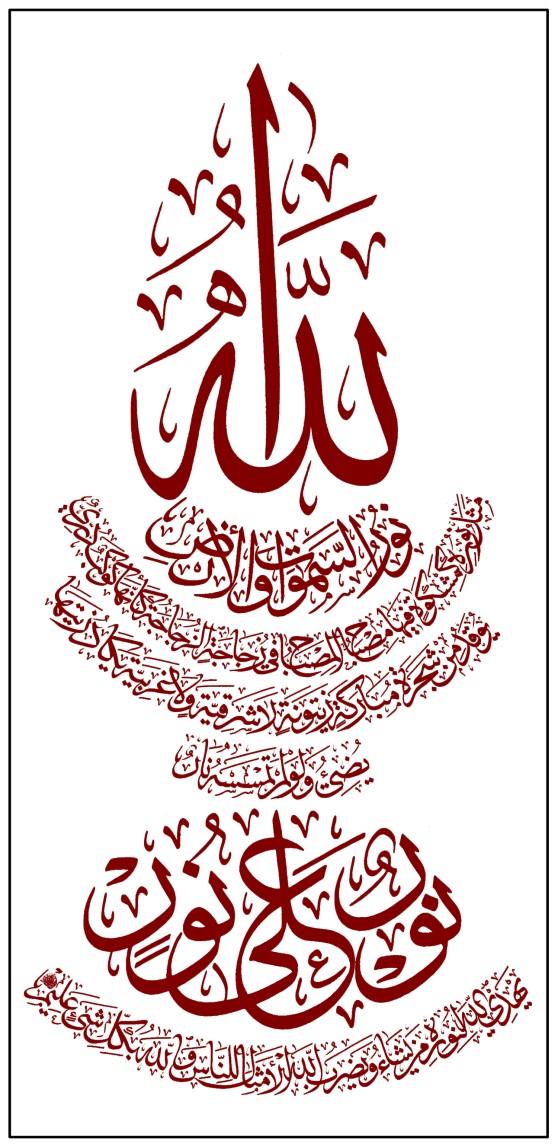 420
MannaMinistry of “The Two Witnesses: Revelation11”, “Eldad-Medad: Numbers11”, “Measuring Witness: Zechariah2 & Isiah19” and from GHalbyGHoran {“Companions of the Inscription-
أَصْحَابَ الرَّقِيمِ  of (18:9) and Poor People-مَسَاكِينَ, The Boy-غُلَامُ & The Two Orphan Boys-غُلَامَيْنِ يَتِيمَيْنِ of (18:60-82)”}  and also  {“Creature of the Earth  or  Dabbat Al-Ard - دَابَّةُ الْأَرْضِ : (27:82) & (34:14)”}
BDCTN ModelArk Of Conciousness & “Form of The Good” Based on Q(24:35) & Explained DieWing Mystery Of MessiaAhh &              7Sealed Scroll according to HolyQuranAhh
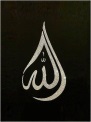 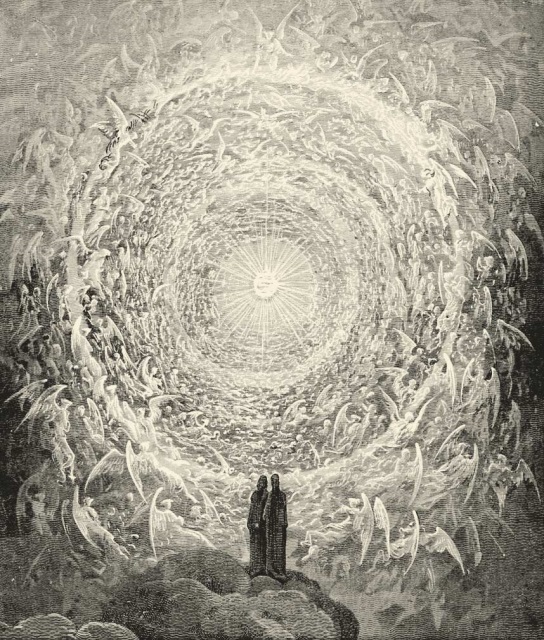 (♥QetorethKathairóG2508,11-H7004قِطْرًاΚαθαίρωتقطیرקְטֹ֫רֶתEzekiel(8:11)-Q(♥18:96♥)-Revelation(5:8)-John(2:6)♥)-y-(♥DistillationDropletTearAhh::
Expiate&Purify-ing-DribletDownpourAhhtonementAhh♥)-From-ChristEuphratesAhh-Of-CleanCoolantChrismaAhhRevelation(16:12)
]] as The-Targetالْغَرَضِ[:خورهחוֹרValveEzek(8:7)-of-Luddلُّدًّا:OpeningפֶּתַחمفتوحEzek.(8:8):BaabبَابِQ(15:44)Gate-Upon-Baha’i-Hole-Of-RamaRot]. Then He=Barack=Dajjal will Callيَدْعُوهُ him=me=Medad+Eldad [[while EySaAhh-y-AmenSpiritAhh of AllAhh or ((MessiaAhhمسیح::מֲלְאָךְ Malak-Al-Mawtמוּת.مَّلَكُ الْمَوْتِ::Key-Owner-Of-Death&HadesQ(♥32:11♥)=Revelati(♥1:18♥))) or ((MaalikMasterمَالِكُAhhQ(♥43:77♥)=Revelation(♥1:18♥)-Of-SaltWater-HellHole::Death&Hades::TianThanatos天طِينٍθάνατοςטִינָאطِينَة&HadesChadashG86-H2318ᾅδηςחֲדָשָׁהحادِثَة-As-Well-AsAhh TheSweetSalemWaterAhhs))Revelation(♥16:5♥) would Bring:Stitch:Resurrect✡:اِحْداثᾍδηςחֲדָשָׁהHadesUp:Repair:Renew:PotConstruct Revelation(♥11:11♥) Him=Me=Medad+AliYahAkhi:Eldad AgainAhh After Three&Half-DaysRevelation(♥11:11♥) and THEN]] He=Eye will Be-Able-To Answerفَيُقْبِلُ the Call يَدْعُوهُof BarackBuddhaPharaohDajjal [and will Come out of PotteryPit] while His=My Faceوَجْهُهُ ShineAhh-sيَتَهَلَّلُ [and He is Granted the High Status of <<BeCome-ing One of ““CharmKarimChromeAhhبِمَا غَفَرَ لِي رَبِّي وَجَعَلَنِي مِنَ الْمُكْرَمِينَ-edQ(♥36:27♥)”” Martyrs&CrossCarriers   of EySaAhh-y-SAILمسیلמְסִלָּה-TRACKטרקطَرِيقَة/HIGHWAYIsaiah(♥19:23♥)-Q(♥86:1-3♥)-Q(♥13:17♥)>>] and He يَضْحَكُSmiles [because of  <<"Enter The Paradiseادْخُلِ الْجَنَّةَQ(♥36:26♥)::Come Upppp Here Ἀνάβατε ὧδε">>Revelation(♥11:12♥)=Q(♥36:26♥) that He will Hear which will Get Him=Me to SayCallAhh that <<<<♥♥♥♥""يَا لَيْتَ قَوْمِي يَعْلَمُونَ::I Wish My People could Know""♥♥♥♥>>>>Q(♥36:26♥). ♥InshaAsha AllAhh♥]. ♥AmenAhh Yah-AllAhh-y-AmenImmuneerيُؤْمِنُونَ بِهِQ(40:7) of EySaAhh-y-AmenSpiritAhh♥]]]]. Q(♥18:10♥) [Have You Consideredحَسِبْتَ the SIGNSآيَاتِنَا of These TWO Groups of Christian Companions?] When the youths Retreated to THE  CAVE [= as for CompanionsOfCave They Retreated into a physical cave, however as for Amir-&-AliYahAkhi=TheTwoWitnesses= Companions of ““““The–Numerically–(Enumerate:Digit:Figure:Integer:Erect:1:RaqimRaqamH7551أَصْحَابَ الرَّقِيمِרקם-ed)Q(♥18:9♥)–EmbroderyCarpentryWitnessArkModelGoodFORM”””” we RetreatAhh-ed from Early2016 to Late2019 into the ChristArkCAVEالْكَهْفِ MotherMoonBook/RefugeRock/CoffinBoxTomb/EternalSepulcherCatacomb/BurialChamberSambaraAhhمُلْتَحَدًاQ(♥18:27♥) in order to WriteMeasureCarpenterGarden this KarmaWorkकर्मکارWordAhh-Of-{“(Hot&Fat&CharbCherubكَرُوبِכְּרוּבچَرب)-y-يَكَادُ زَيْتُهَاזַיִתOliveἐλαία OilAhh♥♥Q(♥♥24:35♥♥)♥♥-Zech.(4:12)-Rev.(11:4):::ShamanSemenשֶׁמֶןسَمْن-ic-रंगرنگMedadInkمِدَادًاמָדַדQ(♥18:109♥)-Zech.(2:2)-Numbers(11:26,27):::(Golden-ZoroastrianزَرَداشتَرَZerubbabelזְרֻבָּבֶלZardزردچوبهHaridraहरिद्राمَهْرُودَتَيْنِSardionΣάρδιονAhh)-y-ColorDyeDewSapصِبْغَةًۖצֶבַעQ(2:138/23:20)-Zech.(4:7)::: HeavyKabowdکبودכָּבוֹד-ly-(CreamChromeCharismaticχάρισμαکِرِشمِهKARIMکریمχρώμαCharmالْمُكْرَمِينَבֵּ֥ית הַכֶּ֖רֶםAhh)Q(♥2X18=36:27♥)-ed-صفراءSapphireAhhסַפִּיר”}.] and They/We SaidAhhhh, "Our LoveLord, GrantAhh us from YourHolySelf MessiaAhhnic-MercySapAhh= ♥RahmatRachamרָחַםرَحْمَةًAhh♥Q(♥1:3♥/♥18:65♥)-y-RuachRainKawtharEtherGraceFavorFireHosannaAhhhhعَفْو-حَسَنَةٍ-رَّوْحِ-رَّحْمَةِ-الْفَضْلَ-الْخَيْرُ
Q(♥3:26,73♥/♥4:79♥/♥12:87♥/♥39:53♥) and Prepare for Us and for Our Cowputer/CowmmandCenter-Commanded-DutiesأَمْرِنَاAffairAhh-s [==Our TurTreeTemple-MeasurementRev.(11:1)==Our Commitment-to-(Love-LoveLord-LoveLord’s-WillAhh-&-LoveLawAhh)-as-well-as-Loving-Our-Lovely-NeighborAhh-s==Our Extractionيَسْتَخْرِجَا-Of-(TrustTreasure-y-كَنزَهُمَاכָּנַשׁگنجKENESSETكَنِيسَةُכנסתAhh)Q(18:82)+Q(33:72)] 
RightGuidance [From the Bereshitرَشَدًاבְּרֵאשִׁית-y-Beginning of our Cross-Carrying    SAILمسیلמְסִלָּהTRACKטרקطَرِيقَة♥Isaiah(19:23)=Q(86:1-3)♥ Until its HoneyMoon-y-End/Rendezvous=Uppppstream-SailSoarEySsRaEl-Of-Our-SalmonSolomon-y-SpiritAhhs-to-SweetWaterOcean
†
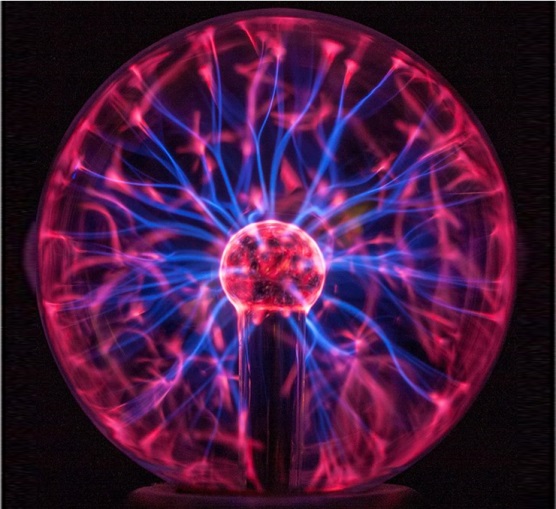 †
421
MannaMinistry of “The Two Witnesses: Revelation11”, “Eldad-Medad: Numbers11”, “Measuring Witness: Zechariah2 & Isiah19” and from GHalbyGHoran {“Companions of the Inscription-
أَصْحَابَ الرَّقِيمِ  of (18:9) and Poor People-مَسَاكِينَ, The Boy-غُلَامُ & The Two Orphan Boys-غُلَامَيْنِ يَتِيمَيْنِ of (18:60-82)”}  and also  {“Creature of the Earth  or  Dabbat Al-Ard - دَابَّةُ الْأَرْضِ : (27:82) & (34:14)”}
BDCTN ModelArk Of Conciousness & “Form of The Good” Based on Q(24:35) & Explained DieWing Mystery Of MessiaAhh & Seven Sealed Scroll according to Holy QuranAhh
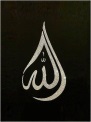 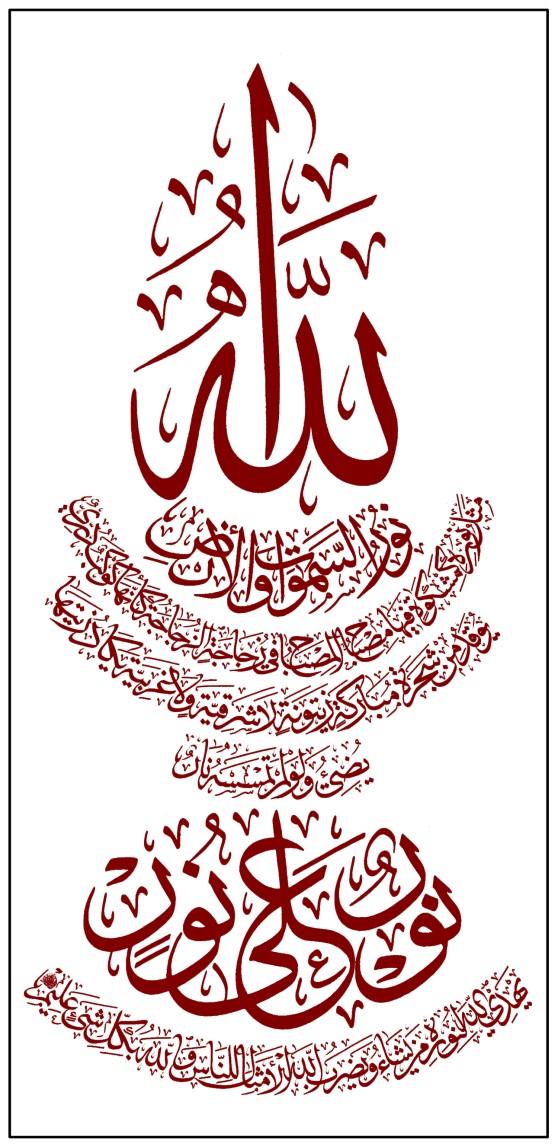 When/Where in our ChristianGraduationCeremony from ChristClassCUP We would ClearOut-Our-Ahh=             ==FEED=Do-ZAKAT זָכָה. زَكَاةًZakiyyahQ(18:81)+John(21:15,16,17)=Q(69:34/74:44/76:8/89:18/107:3)=GiveUpAhh our  BismillAhhy BloodBlobAhh-s         . to  our (VampireZombie-ed , Dracula-Kaliकालीחָלַלخالي-Empty-ed, MokshaSuck-ed, DamageSodomסְדֹםΣόδομαصَدْمَة-ed, Thirsty, Hungry   and   Queerly-Curve& נקשيَنقَضَّKnock-ed-Down  and  CurseKrishnaScratchकृष्णخراشחָרַשׁ-ed  and  ShivaسَيِّئَةٍशिवाשׁוֹאالسَّوْءِSEVER-ed )Q(♥18:77♥)+Roma.(♥♥12:20♥♥) Soulmates. ♥AmenAhh Yah-AllAhh-y-AmenSecure-er-Ahhيُؤْمِنُونَ بِهِQ(40:7)   of    EySaAhh-y-AmenSpiritAhh♥]]."”}}}}. Now let me Get to the ThirdCornerRing=Q(4X4X7=112:3) of Christ4CornerStoneArkAhhhhAsuraAhh#112=4X4X7 that is Also Mentioned in Reviewed Q(♥18:4-6♥). And so TwistedعِوَجًاQ(♥18:1♥), Greatly-ExaggeratedכְּבָרكَبُرَتْQ(♥18:5♥), Retarded and Irrational is to Say that “God has a BornBoy:BegottenSon”Q(4X4X7=112:3) and to MISINTERPRET the PropheticMetaphorsPsalm(2:7)-John(1:12,14)Matthew(1:23/17:5)-Mark(1:1) -Hebrews(5:5)-Romans(8:14)-Rev.(14:14)==Tarshish-y-Talks==HolySpirityAllegories==Paracletic-Cally-Expressed-ListensHeedsNoticesLessons== BinahالْبَيَانَבִּינָהQ(♥55:3,4)=Q(36:3♥)-y-WordAhhs from ChristChokmahالْحَكِيمِחכמQ(♥♥55:2)=Q(36:2♥♥)-y-WisdomGHoranCryLogosLogicMercyLaw CommandقَضَىٰקֵץCauseReasonDecreeRationaleDecisionPrincipleTruthWordQ(♥♥55:2)=Q(36:2♥♥) Who is SpokenMadeCreatedWrittenAhh DescendedDevisedComposedWorded from Allahאֱל֫וֹהַּالله=RAHMAN=ایزدYAZDANیسQ(♥♥♥55:1)=Q(36:1♥♥♥). And so when PropheticMilkAhh=SoularSpeechPsalm(2:7)-John(1:12,14)-Matthew(1:23/17:5)-Mark(1:1)-Hebrews(5:5)-Romans(8:14)-Rev.(14:14) is SPOILT by the Evil&Anthropomorphic-Extrapolation and by the ShivaDildo-ic Elongation:Induction:Destruction:Extension:Generalization from AssumingAsh=PresumptuousPaste=ThinkingThanatos=MindFool-ManHoleNousNose then we can Cowardly Consider an Alpha-to -Ommmega-Based-Baby==SexSoil-Based-Son==Begotten-BoyPsalm(2:7)-John(1:12,14)-Matthew(1:23/17:5)-Mark(1:1)-Hebrews(5:5)-Romans(8:14)-Rev.(14:14) for THE  ““♥♥UN-TOUCH/CONTACTABLEلَمْ تَمْسَسْهُ♥♥””Q(♥♥24:35♥♥)  CREATOR-CAUSEقَضَىٰקֵץ-WITH-CLEAR-CUT= FATHER-FATIRAsuraAhh#35فاطرπατήρپدرपितृG3962FAITHERفِطْرَةFEEDER. Making a new paradigm is much easier than FixAhh-ingQ(♥18:4,5♥)=Q(4X4X7=112:3) an Old & WrongFooly FixatedConsolidated One. And this Fixing-Task is precisely what my Hadith-Slappedفَضَرَبْنَا-EyeEarأذنQ(18:11) is going to Do according to the EyeEar-ed OrderAhh of ChristCaveCowmmandCenter. These Plagued Paradigms are like Dislocated Shoulders that are Awkwardly Fixated. When Poor ParacleteAhh Came and Touched upon this DislocatedعِوَجًاQ(♥18:1♥) Shoulder and Tried to CallCally Fix&Straighten it, He was Rejected by many who could Not Bear the PainAhh of Break&FixAhh-ingQ(♥18:4,5♥)=Q(4X4X7=112:3) it. There are Similar Dislocations=Fake Hadith-s in EySlamic Neighborhood that were JinnEthicKali-Produced and HypocriticKali-Introduced by 5thColumn PharaohBuddha-ist Jews/TrojanHorses/Saboteurs/ Infiltrators==AntiLogos-(Locustsأُرْبَةאַרְבֶּה:Termitesجَزّعגָּזָם:Caterpillarsحَصَلחָסִילخَضِل:Cankerworm-y-Leechיֶלֶק-s)Joel(1:4)-Mat.(23:13) that  Deliberately ConvertedTimeline-24’30”-&-17’39” to Paracletic-ChristEySlamReligion-Of-AllAhh  in order to BackStab my ChristFatherAhh. And so let this SoldierPen would Poke the Greek WordAhh that is translated as Son=Begotten-Boy=Born-Baby. Let us LoveLook at {“(1)Huios::Gios::Akhavi::Akhi::Ach::KhooyA.P.G5207/H251υιόςخویش::γιος::أُخُوَّة::أَخَوِيّ::אָח=Affinityأُخُوَّة::Brotherhoodأَخَوِيّ::Ali-YahאָחAkhiآخَى
422
MannaMinistry of “The Two Witnesses: Revelation11”, “Eldad-Medad: Numbers11”, “Measuring Witness: Zechariah2 & Isiah19” and from GHalbyGHoran {“Companions of the Inscription-
أَصْحَابَ الرَّقِيمِ  of (18:9) and Poor People-مَسَاكِينَ, The Boy-غُلَامُ & The Two Orphan Boys-غُلَامَيْنِ يَتِيمَيْنِ of (18:60-82)”}  and also  {“Creature of the Earth  or  Dabbat Al-Ard - دَابَّةُ الْأَرْضِ : (27:82) & (34:14)”}
BDCTN ModelArk Of Conciousness & “Form of The Good” Based on Q(24:35) & Explained DieWing Mystery Of MessiaAhh & Seven Sealed Scroll according to Holy QuranAhh
::Ali-Yah-אָחAkhiآخَىFraternizedBrotheredAlliedUnitedLeaguedAsBrothers::Khooخو-of-The-Same-SPIRIT&Temperament&Disposition:: HuiosKhishP.Pahlavi-G5207خویشυιόςخَصَّRelative&Kin&Homogeneous&Consanguineous--Of-The-Same-SelfEssenceRUACHMannerCharacter;  
(2)HuiothesiaEkhtasG5206اِخْتَصّυἱοθεσίαاِخْتِصَاص=(Adoptedاِخْتِصَاص::Assigned/Related/Belongedخَصَّ::AllocatedLinkedAppointedSpecializedاِخْتَصَّ)-to-The-Same-CharacteristicNatureAttributeQualityPeculiarityخُصُوصِيَّة-خاصِّيَّةAhhhhhhh; (3)TeknonTekatPer.A.S.G5043तोक-تِكّة-τέκνον==Little-PieceBitScrapSliceShredFragmentChild-Who-Is-(CutOff-TakenOff-TearApart-SpokenQ(3:59)::QatanQuwtA.P.H6996,62קָטָן-קוּט-قَطَّ-قَطَع-ed Genesis(1:16)::RipApart/GezaH1503גֶּזַעجَزّعIsaiah(11:1)-ed::Utter/NozzleNazalH5140تَنزِيلَנָזַלQ(2X18:5)-ed-Down)-From-Allahאֱל֫וֹהַּالله-And-Now-Is-CONSTANTLY-Kept-(KindleYokeיָקַדيُوقَدُयोगAhh-ed-UppppQ(♥24:35♥)=HangDrawيُمْسِكُهُنَّמָשַׁךְAhh-edQ(16:79/22:65/35:41/67:19) Upppp=السَّحَابِ الْمُسَخَّرِ بَيْنَ السَّمَاءِ وَالْأَرْضِDrive&FeluccaFloatوَسَخَّرَ لَكُمُ الْفُلْكَ لِتَجْرِيَ&Control&SteerAhhفَتُثِيرُ سَحَابًا&-SweetOceanRefillReplenish RideRunBlownSupplySubjugateSUBJECTسَخَّرَ الْبَحْرَAhhالْفُلْكَ تَجْرِيAhhفَسَخَّرْنَا لَهُ الرِّيحَ تَجْرِيAhhلِتَجْرِيَ الْفُلْكُ فِيهِ-edQ(2:164,248/14:32/16:14/22:65 /30:48/38:36/45:12))-By-Allahאֱל֫וֹהַּالله-y-CREATOR/CAPITAN. Now according what we have Read so far, let us Answer some of the following questions by Using our HeartFull-IntelligenceWisdomLogicReasoning before the Barren Bigotry of our Brains would ShivaLingam-ic-Kali Rape our Collective Sense of Sanity. What Kind of Father Rides Upon His Son=Begotten-Boy=Born-Baby? What Kind of Father Drives Upon His Son=Begotten-Boy=Born-Baby? Can you show me a Father that is Holding His Suspended- Son=Hung-Heir=Begotten-Boy=Born-Baby? Is the HolySpirit-y-Bride of a LambLampOceanShipFelucca His Marital Wife-Spouse? Does the Floating-ChristFeluccaOcean/MotherShip have Sexual-Intercourse with His EySlamoChristian-Passengers? We can See that MuddyMeanings of Boy and Bride and Baba-Daddy of Alpha-to-Ommmega-y Realm of SexSoil=BaseBrain are NOT !Applicable! to Pearly Parables of HolyScriptures. All of These Pearly Parables are Function-Specific & are Rooted in BDCTN-y-Form-Of-The-Good & Function-of-LogosLanguage is to Love&ServeSwirlPraiseAhh&WhirlWordAhh (THE-HOLYהאלاِلهH410Allahاللهאֱל֫וֹהַּQ(♥1:1♥))-y-(WORD-YARAD-IRADE.A.P.H3381اِيْرادיָרַדوِرْد). If these Parables do NOT Serve their Function-Specific Purpose, then WoolWord/HairRay-ShearشعرשירהAhh-ed  Conciousness must Considered them as Ugly and Plagued and Spoiled Milk and IF they are to be Used, then They must be CareFully Kept in the Rocky-RefrigeratorForm-Of-The-Good-Of-Coolant-ChrismAhh. If these MessiaAhhnic Milks are to be Consumed by a Vigilant Awareness, then their TruthFull Temperature/Taste/Tone MUST Be TEST-ed & Undergo the SABA-ian Scrutiny and Pearly Peer Review with accordance to Other Parable-ic-CallCall-y-PourAhh-ed-MILK-Ahh-s in order to Make Sure that They are as Ruach Refreshing & Frosty & Clean & CoolAhh as Other Parables. The Spoiled MilkParable of Son=Begotten-BoyBorn-Baby does !NOT! Hold Together when it is Brought Out of the Dogmatic Isolation & Barbed Sanctity and then it is Compared with Other Logos-y Parables. Can you say that Instrument of a Player is His Begotten-Not-Made-Son? Is the Book of a Writer His Begotten-Not-Made-Son? What kind of Retard Imagination can Stop CREATOR/GOD from MAKINGHis Decision?
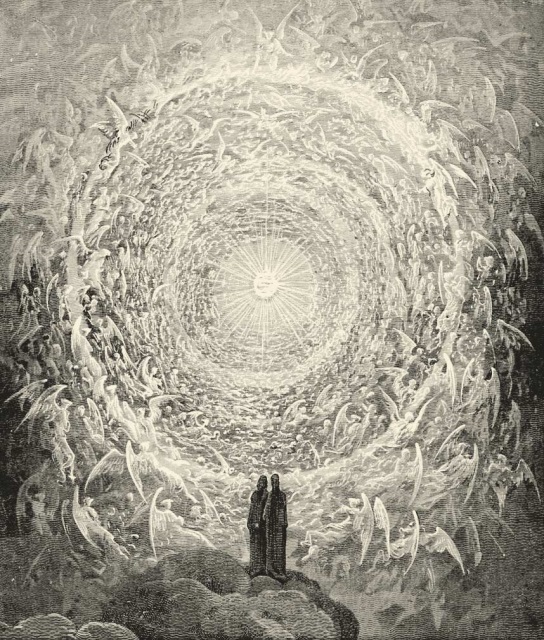 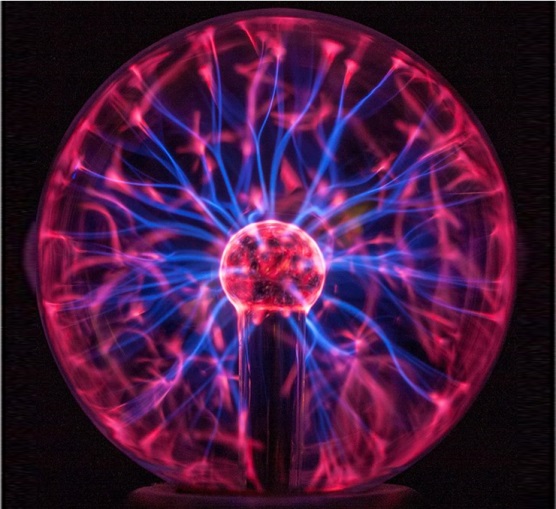 423
MannaMinistry of “The Two Witnesses: Revelation11”, “Eldad-Medad: Numbers11”, “Measuring Witness: Zechariah2 & Isiah19” and from GHalbyGHoran {“Companions of the Inscription-
أَصْحَابَ الرَّقِيمِ  of (18:9) and Poor People-مَسَاكِينَ, The Boy-غُلَامُ & The Two Orphan Boys-غُلَامَيْنِ يَتِيمَيْنِ of (18:60-82)”}  and also  {“Creature of the Earth  or  Dabbat Al-Ard - دَابَّةُ الْأَرْضِ : (27:82) & (34:14)”}
BDCTN ModelArk Of Conciousness & “Form of The Good” Based on Q(24:35) & Explained DieWing Mystery Of MessiaAhh & Seven Sealed Scroll according to Holy QuranAhh
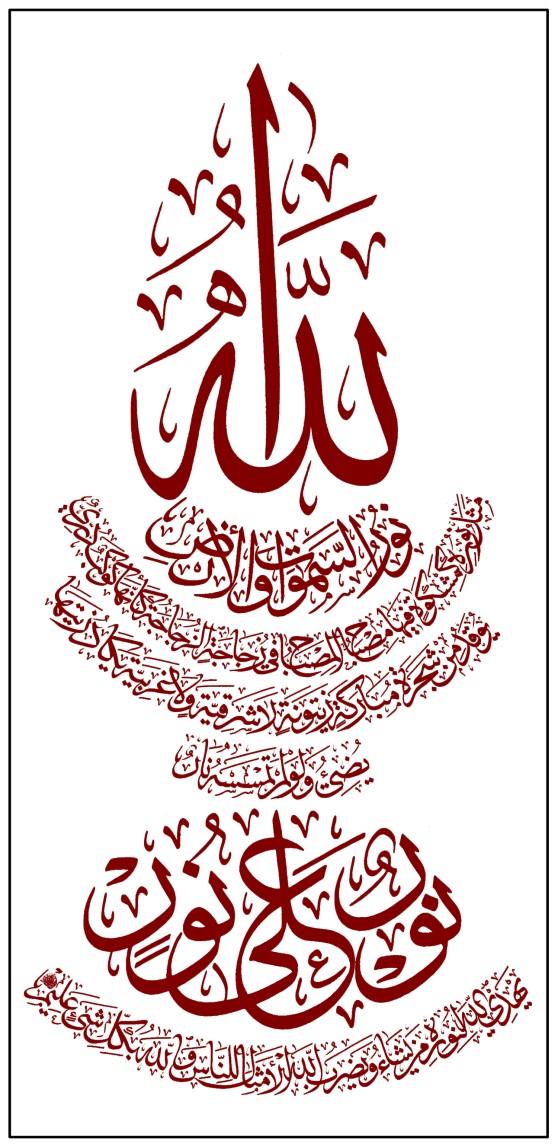 Can you say that CharmingChristKarim-y-BeythHaKARIMH1021بیت الکریمבֵּ֥ית הַכֶּ֖רֶםAhhJohn(15:1)=Q(13:4)=VineyardGarden=OceanOfGrapeWineAhh of Allahاللهאֱל֫וֹהַּ-y-SUN/GARDENER is His Begotten-Not-Made-Son? Then Who has Made the Garden, If Gardener is DeposeDethrone-ed from His LOGOS-y-LABEL/HEADLINE/TITLE/THRONE? Can TREE be the Begotten-Not-Made-Boy/Baby/Son of SUN? Is not it True to say that SUN is Too Hot for TREE and can Burn it? Let us Utilize the End Time Parables that EyePen have Introduced in this OliveOilAhh-y-KarmaWorkWord=Christian-Carpentry. Can we Say that ChristCowmeraCowputerRadioTV of Allahاللهאֱל֫וֹהַּ-y-PHOTOGRAPHER/OPERATOR/SUBJECT is His Begotten-Not-Made-Boy/Baby/Son? What the Hellish Mistake and Distorted Understanding and Skewed BinahTalk , ((by TALK-Imitating:Mimicking:Cloning BaboonBrain-s  who are living in an Isolated-Island=SurfaceEarth=Floating-DryיַבָּשָׁהيَابِسٍFilmGen.(1:9,10)-Q(6:59/10:22)-Rev.(10:2) in DeadSea=DeepEarth and are Surrounding THE-ONLY-KarimCharming-ly-لَعْلλαλέωاللُّؤْلُؤُलालLullaby/TALK-ing-(RADIO-ROCK-TV-SCREEN) of that Isolated-Island)) ,  is to Say that RADIO-ROCK-TV-SCREEN of Allahاللهאֱל֫וֹהַּ-y-SUBJECT is His Begotten-Not-Made-Son? If EYZAD/GOD has Not Made His RADIO-ROCK-TV-SCREEN=THE-ONLY-PortalPeriscopePorch-To-&-Out-Of-That-Isolated-Island, Then who the Hell has MADE=CREATED that ChristKarim-y-BoomBoxAhh. Unfortunately some of the Baboonish Brains of Isolated Island have Forgotten the Firmamental Fact and Betrayed the BeautyHosannAhh-y-Truth and have Gone Astray Further than That=Saying““That-MAKER-has-a-Begotten-Not-Made-Son/Boy/BornBaby”” and Started to Call the TALKING-(RADIO-ROCK-TV-SCREEN) as God. Baboonish Brains of that Isolated Island have Forgotten that ChristKarim-y-(RADIO-ROCK-TV-SCREEN) is in RealTime-LiveStreamAhh of Allahاللهאֱל֫וֹהַּ-y-SUBJECT. That is Why that FATHER-FATIRAsuraAhh#35فاطرπατήρپدرपितृG3962FAITHERفِطْرَةFEEDER=MAKER=CREATOR of ChristKarim-y-(RADIO-TV-SCREEN)=CRYקָרָאGHoranAhh-ing-ROCK=Mirroring-PortalPeriscopePorch is Kindly Say:CallقَالُواΚαλέωגִּלְ-ingQ(♥5:17♥) to the BrainFool Baboons in the Isolated Island that {“Do NOT Say that TaJaliH1540تَجَلَّىٰתִגָּלֶ֥הTELEVISIONExodus(33:22)-Q(7:143)-Colossians(1:15) is Allahاللهאֱל֫וֹהַּ-y-(SUBJECT/FATIR/FEEDER)-Of-That-LiveStreamAhh-Of-HOLY-Ahh.   IF FATHERفاطرAsuraAhh#35-y-(SUBJECTREAL-PERSON) Stops=Kills The MessiahMercyFull MoonShineShalomSHOW =IconAhh-y-RainREVELATION=DayDoorDisk-y-DISPLAY=LiveStreamAhh-Of-TaJaliH1540تَجَلَّىٰתִגָּלֶ֥הTELEVISIONExodus(33:22)-Q(7:143)Colos.(1:15)  of FATHERفاطرAsuraAhh#35-y-(SUBJECTREAL-PERSON), then  Everythingوَمَن فِي الْأَرْضِ جَمِيعًا in That (Isolated-Island =Dark-Cinematic-Room-Of-PortalPeriscopePorch-y-PROJECTOR)  would be Killed & Died Out in DarkSilence-&-CursedChaos.”}Q(♥5:17♥).  As we can See the DISPLAY-SCREEN=ICONIC-PICTURE of SOME ONE-Ahh is Neither His Son=Begotten-Baby-Boy Nor HimHolySelf. It is Retarded & Irrational to Say that PICTURE of SOME ONE-Ahh is His Son=Begotten-Baby-Boy, But Nevertheless It=Binah-ed-PropheticParable Makes Absolute Sense to Say that EySaAhh-y-(ICON/DISPLAY/DEPICTION/SHOW/PLAY/PICTURE/SPECTACLE/APPEARANCE/IMAGE)
424
MannaMinistry of “The Two Witnesses: Revelation11”, “Eldad-Medad: Numbers11”, “Measuring Witness: Zechariah2 & Isiah19” and from GHalbyGHoran {“Companions of the Inscription-
أَصْحَابَ الرَّقِيمِ  of (18:9) and Poor People-مَسَاكِينَ, The Boy-غُلَامُ & The Two Orphan Boys-غُلَامَيْنِ يَتِيمَيْنِ of (18:60-82)”}  and also  {“Creature of the Earth  or  Dabbat Al-Ard - دَابَّةُ الْأَرْضِ : (27:82) & (34:14)”}
BDCTN ModelArk Of Conciousness & “Form of The Good” Based on Q(24:35) & Explained DieWing Mystery Of MessiaAhh & Seven Sealed Scroll according to Holy QuranAhh
Of-Allahاللهאֱל֫וֹהַּ-y-(FATIRفاطرπατήρपितृپدرAsuraAhh#35/REAL-PERSON/MAKER/SUBJECT)  is His {“(HuiosKhishP.-G5207خویشυιόςخَصَّ=RELATED-RELATIVE=Mono/HomogeneouslyJohn(1:14)-CONNECTED-KINSMAN/RUACH/SPIRIT /SELF/DISPOSITION)Khooخو-With-((((SIMILAR::::OF-THE-SAME-Family/Likeness/Similitude/Equivalence/Parallelism::::THE-SAME)))) -(HuiothesiaEkhtasG5206اِخْتَصّυἱοθεσία-ed::Adopted::Appointed::Specialized)-♥Yasper/Yasmine-Ahh♥-y-CharacteristicAttributeخاصِّيَّة”}. In other WineWord, we can Say that MessiaAhh-y-MUSIC/PLAY=Christ-CHORUSخروشχρυσός=Golden-GHORANקָרָאالْقُرْآنُCRYQ(2:185) =(TANBUR/TANPURAA.P.Sans.तानपूराتنبور)-y-TUNE/SONG-Ahh of CREATOR=CRIER=MUSIC-MAKER=PLAYER MUSICIAN=INSTRUMENTALIST=SONGWRITER Directly Pertains:Belongs:Resembles:Relateاِخْتَصّυἱοθεσία-s to His FATIRفاطرπατήρपितृپدرAsuraAhh#35-ly-(MOOD:SPIRIT:SUBJECTIVITY:RUACH); but we can NOT Say that His MUSIC/PLAY/CHORUS/SCREAM/CRY/TUNE/SONG is His Begotten-Not-Made-Son! (unless our Muddy Minds are Suffering from ignorant racism and racial bigotry and biased bloodline-ism and monkey monarchy and reptilian regality and primate-ic patrimony and historical hereditary and sex-linked succession and congenital kingship which are Rampant Issues in the Horrific History of our Survivalist&Insecure EgoSoilMind-s). Let me Remind the Reader that Pastoral Parables of Shepherds&Sheeps or Agrarian Allegories like Parable of the SowerQ(2:266-8/48:29)=Mat.(13:1-23) were Tangible due to our agricultural, rancher-ic & herder-ic history, however the Man-Made Motto & Toxic Talk of “Begotten-Not-Made-Son” is Rooted in our Monarchy-Dominated History (as well as  our BinSalmanAlSaud-ic  & QueenCobraElizabeth-ic Contemporary). for which we are Told by Kingdome of Heaven that {"Give back to Caesar=(Begotten-SON-of-his-Father) what is Caesar's and to Holy-AllAhh-y-EYZAD/GOD what is EYZAD/GOD's."}Mark(12:17). We can NOT Say that LiveSHOW/MUSIC/PLAY/TUNE==Master-(PIECE=SmallSlice::TeknonTekatP.A.S.G5043तोकتِكّةτέκνον) of AllAhh-y-PLAYER/COMPOSER is His “Begotten-Not-Made-Child”. Eye Hope that Eye have Made my Pearly Point ClearAhh. The Proper WordWay of Making a Prophetic Parable was & is & will be to Use the Logos-y Methodology=Blessed Blueprint that AllAhh has Given us Throughout the Holy Scriptures. And that Logos-y-Method is to Construct the Soular Sentence by Placing Every-Made-Thing/Subject, including the ChristCrownAhh of CowChristCreation, in the inferior position of an Object and then the Pearly Predicate of that Soular Sentence will be to Indicate the Relationship between AllAhh-y-SUBJECT=THE-ONLY-ONE-SUBJECT and that Object/Thing=Mini-Subject. One of the ProAhh-est Parables that Show the Ruach-y-Relationship between AllAhh and ChristKarim is When/Where our ChristKarim is Introduce-&-DeclareAhh-ed to be {“♥The-RightHandAhh-or-GodlyGripAhh-or-Firm-HandHoldAhh=YamanH3225بِيَمِينِهِיָמִיןYadH3028 الْفَضْلَ/יַדبِيَدِكَ الْخَيْرُ/قَبْضَتُهُ/الْعُرْوَةِ الْوُثْقَىٰQ(♥2:256/3:26,73/5:64/7:57/23:88/25:48/27:63/36:83/39:63,67/42:12/48:10/67:1♥)♥”} of AllAhh-y-SUBJECT/REAL PERSON. Indeed the ChristKarim=Pro-CLAIM-Ahh-ed-((CLAIM/WORD=وَكَلِمَةُ اللَّـهِ هِيَ الْعُلْيَا::الْمَسِيحُ عِيسَى ابْنُ مَرْيَمَ رَسُولُ اللَّـهِ وَكَلِمَتُهُ))Q(♥9:40)=Q(4:171♥) ==Holy-HAND-BookAhh  of  Allahاللهאֱל֫וֹהַּ-y-(AUTHOR/SOUL)  is  NOT His !!Begotten-Not-Made-Son!!.
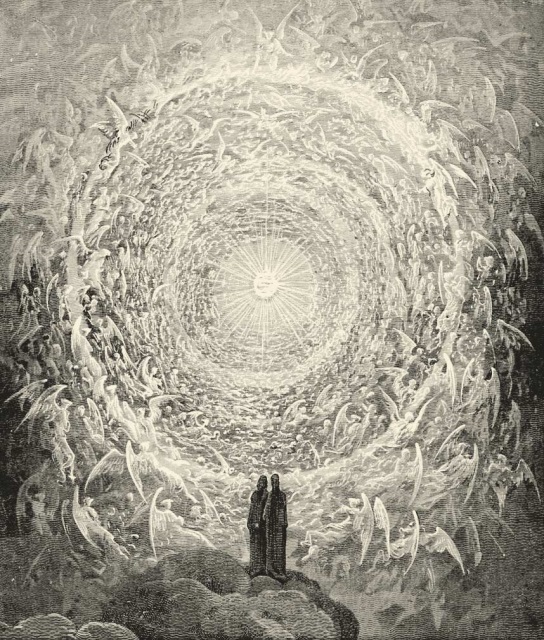 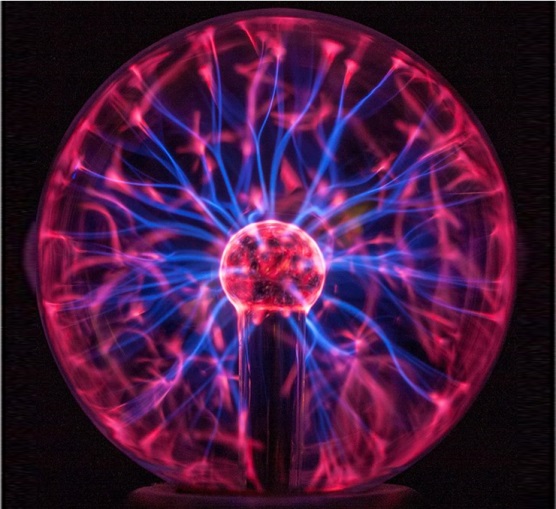 425
MannaMinistry of “The Two Witnesses: Revelation11”, “Eldad-Medad: Numbers11”, “Measuring Witness: Zechariah2 & Isiah19” and from GHalbyGHoran {“Companions of the Inscription-
أَصْحَابَ الرَّقِيمِ  of (18:9) and Poor People-مَسَاكِينَ, The Boy-غُلَامُ & The Two Orphan Boys-غُلَامَيْنِ يَتِيمَيْنِ of (18:60-82)”}  and also  {“Creature of the Earth  or  Dabbat Al-Ard - دَابَّةُ الْأَرْضِ : (27:82) & (34:14)”}
BDCTN ModelArk Of Conciousness & “Form of The Good” Based on Q(24:35) & Explained DieWing Mystery Of MessiaAhh & Seven Sealed Scroll according to Holy QuranAhh
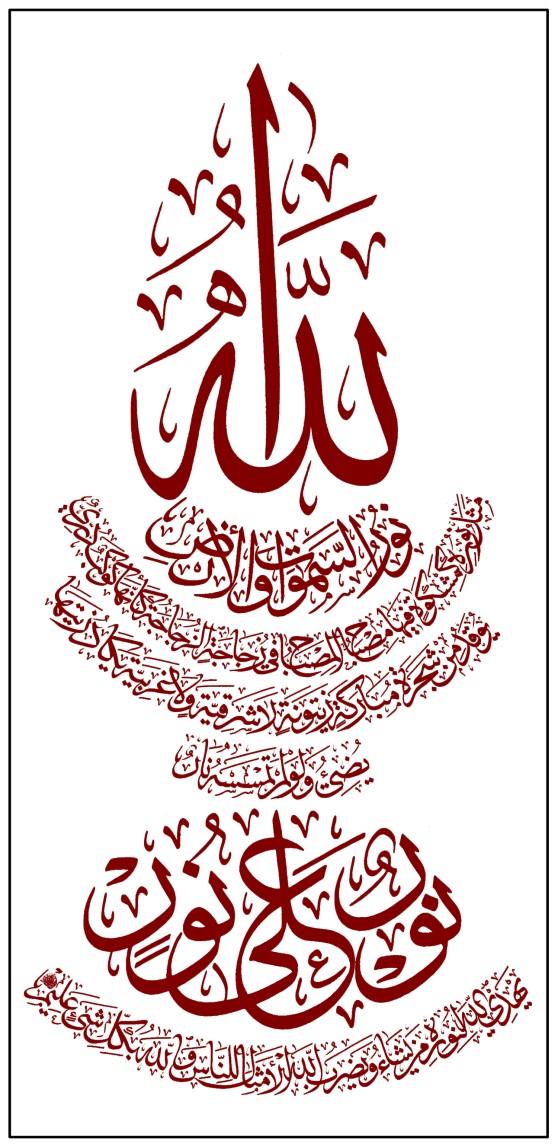 Because this HuiosKhishP.G5207خویشυιός-y-(HolyHANDBookAhh)=EySaAhh-y-Embodiment is Adopted-By=Related-To to Allahاللهאֱל֫וֹהַּ-y (SUBJECT/SOUL), by Slapping us or Caressing us we can Say what Kind of Khooخوυιό=MOOD/RUACH/SPIRIT/DISPOSITION /ATTITUDE the OWNER=SUBJECT of that HolyHANDBookAhh Has toward us. Let me Finish the Comments on 3rd-OneAhh-Of-The-4SeraphimCherubim-y-CornerRingAhh-sQ(4X4X7=112:3)-Of-Christ4CornerStoneArkAhhhhAsuraAhh#112=4X4X7 by Reminding the Reader that IF we Want to Safely RaiseAhh the Ontological Ranking of (CharmingChristKarim=Logos:Lamp:Reasoning:Day::::שׁוּשַׁןSinaiSusan   سُنَّةَ اللَّـهِשָׁנֶה.סִינַיQ(♥17:77/33:38,62/40:85/48:23♥)-y-YearLoveLawLilyAhhEstablishedWordWay) of THE ONLY ONE EYZAD/GOD , (and by RaiseAhh Eye Mean to Give ChristObject of our Soular Sentence a SUBJEC/SOUL-y-UppppGrade in His Ruach-y-Relationship with Allahاللهאֱל֫וֹהַּ-y-(SUBJECT/SOUL)), THEN we can Call HimSoularSelf as {““PRIEST of EYZAD/GOD””}Genesis(14:18) instead of {““!!Begotten-Not-MadeGenesis(1:1)-Son!!-Of-CREATOR/MAKERبَرّأבָּרָא/EYZAD/GODGenesis(1:1)””}.    

= Q(4X4X7=112:4) وَلَمْ يَكُن لَّهُ كُفُوًا أَحَدٌ
Q(4X4X7=112:4) [Oh, ParacleticCallCall-y-(Gilgalגִּלְגָּלقول قولKaleóKaleóκαλέωκαλέωG2564,H1537)-ing-KalamosQalamالْقَلَمِκάλαμοςTRUNKرَقٍّ רָקִיעַG2563-AsuraAhh#68, Continue to BoilAhh, SmokeFrankincenseAhh and SaySwirlمَّنشُورٍAhh and GHolGHolقُلْCALLقُلْCALL that=], “NOR Is There to HIM=THE-MOST-HIGH Any (Equivalent=LevelSideBySide-ed-ScalePanCuffכְּפַתكَفَّ).".”.

As we Said before this LoveLast WineVerse is Bringing Extra Exclusivity and Loneliness to AllAhh-y-EYZAD/IS/GOD=THE-MOST-HIGH IN-ABSOLUTE-(SAMADصَمَدانِيّЧемоданچمدانצָמַדSTEADY-CONSTANCY)Q(♥♥4X4X7=112:2♥♥)-y-SOLITUDE/SINGULARITY) so that He can Do Better in His GODLY-JOB-OF-LOVING   THE-LOVLIEST=HimHolySelf and The-Rest=What-He-Loves&Hates. This UltraExclusivity-Giving WineVerse        .     is Emphasizing on the Paradisiac Point that there is NO One Upppp There who can be {“Enough-In-Weight=In-The-Same-Level        = =Side-by-SIDE=In-Unison=At-Equal-GroupingIdentical-ScalePan-ing/Limit/Binding/HandCuffKephathH3729كافَّةכְּפַתكَفَّ-كُفُوًا/كِفَافכַּפְתֹּרH3730”}— WITH—Allahאֱל֫וֹהַּالله-y-(CUFFכְּפַתكَفَّ/FACEפוּשׁپیشان/FLATLY-SPREADYASPER-PANפָנָהپناهPUPIL /FIRE-BED-ARSHالْعَرْشِערש/THE-MOST-HIGH-THRONE-CROWN-CRUISEکرسیכָּרְסֵא) , so that we do Not End up in Making Delirious Translations like !☠! as I sat down WITH my Father ON his throne !☠! of Rev.(3:21). This UN-Handcuff/Grouping-Ability of AllAhh-y-ABSOLUTE is What we have already Read in ♥Q(24:35)♥ as does-““♥♥NOT-TOUCH-AllAhh-y-N♥A♥A♥A♥Rנוּרनर-FIRE-SOURCEنَار.لَمْ تَمْسَسْهُ♥♥””. Now that we’ve Completed the 4SeraphimCherubim-y-CornerRings-Of-Christ4CornerStoneArkAhhhhAsuraAhh#4X4X7 let us Assemble Them in GoodForm of 3rdEyeArkChristOpeningAperture-AsuraAhh#1 of/to AllAhh...
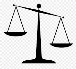 426
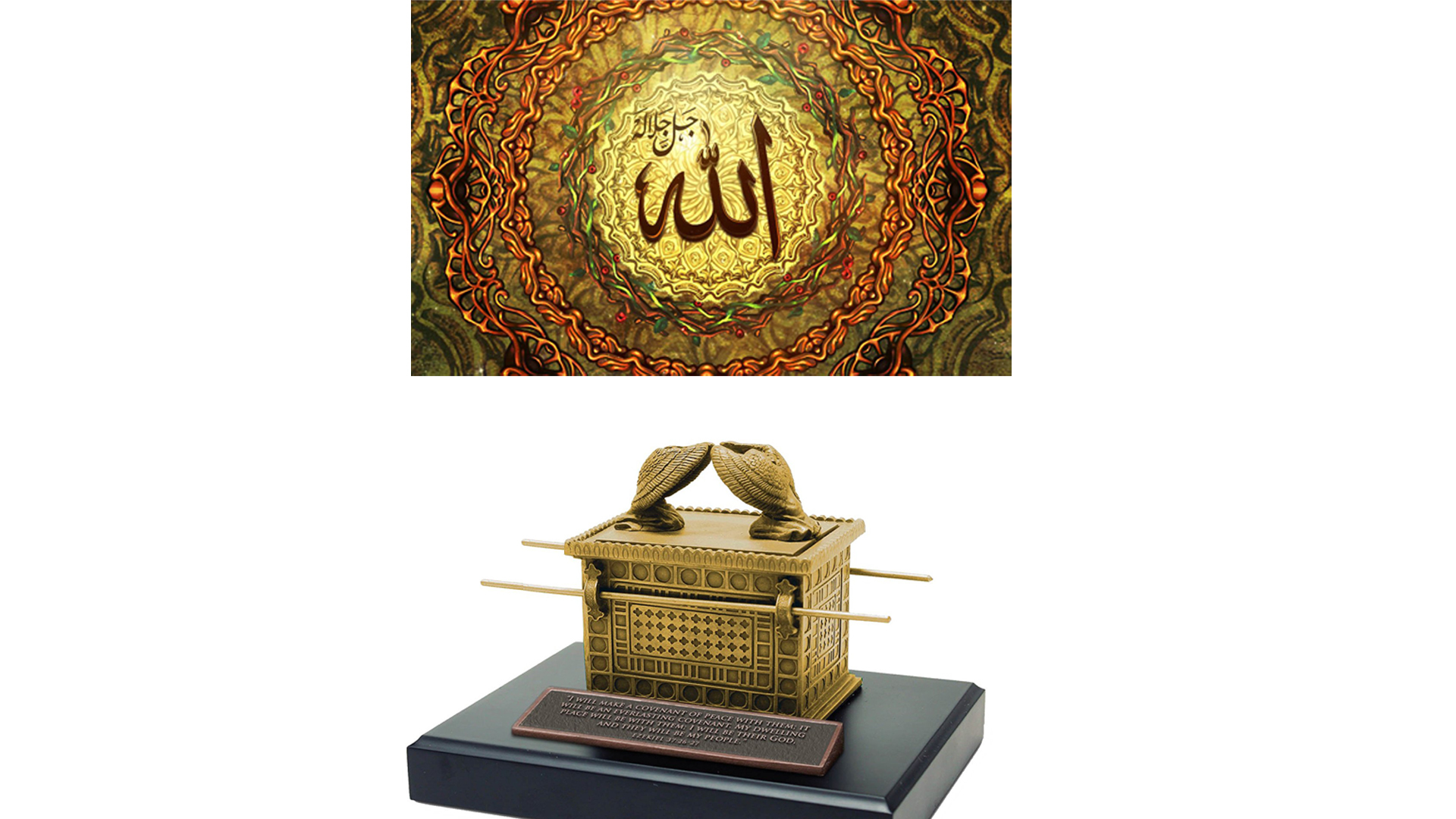 بِسْمِ اللَّـهِאֱל֫וֹהַּ الرَّحْمَـٰنِרַחֲמָנִ الرَّحِيمِרַחוּם .הָשֵׁם="YaHuWaAllah-YHWH-اللهּוָֹה.אֵל یا هوיָה."
✓First PoleAhh of AcaciaShootWood that ISOLATES  AllAhh  by Means of  TWO-SeraphimCherubim-y-CornerRingVerseAhh-s  of
✓Second PoleAhh of AcaciaShootWood that GIVES-EXTRA-EXCLUSIVITY to  AllAhh  by Means of  TWO-SeraphimCherubim-y-CornerRingVerseAhh-s  of
➊
Q(4X4X7=112:1)=قُلْ هُوَ اللَّـهُ أَحَدٌ
➌
=Q(4X4X7=112:3) لَمْ يَلِدْ وَلَمْ يُولَدْ
➊
Say, "He is AllAhh Who is ONE,
➋
He neither Begets nor is Born,
➋
➍
Q(4X4X7=112:2)=اللَّـهُ الصَّمَدُ
➍
=Q(4X4X7=112:4) وَلَمْ يَكُن لَّهُ كُفُوًا أَحَدٌ
➌
AllAhh is Absolutely CONSTANT,
Nor is there to Him any Equivalent."
Christ4CornerStoneArkAhhhhAsuraAhh#112=4X4X7 
=(AL-IKHLAS-KLASASH2522-G2806ΚλάσαςالإخلاصחָלַשׁAhhhhAsuraAhh#112=4X4X7)-y-(ChristKaabaCubeKibótosG2787κιβωτόςكَعْبَة‎)Rev.(21:17)
=(كَلِمَةَProclamationShipBoxLampChristCoffinArkBookCave::TEBAHH8392التَّابُوتُ فِيهِ سَكِينَةٌ.الْكِتَابِתֵּבָה)-Inside/Beyond/Behind/Above- Whom-(QAVAHH6960قُوَّةَקָוָהKIVÍTIكَلِمَةَ التَّقْوَىٰקיווה)Hope-Love-Wait-Will-POWER/Mercy-MIGHT-FULL-CLAIMكَلِمَةَWORD-Ahh-Of HOLYהאלاِلهH410Allahكَلِمَةُ اللَّـهِאֱל֫וֹהַּ-كَلِمَةَ التَّقْوَىٰ-لَا قُوَّةَ إِلَّا بِاللَّـهِ-Is-Dwell/ShekinAhhשכינה‎.سَكِينَةٌQ(♥2:248/9:26,40/48:4,18,26♥)-ing .
427
MannaMinistry of “The Two Witnesses: Revelation11”, “Eldad-Medad: Numbers11”, “Measuring Witness: Zechariah2 & Isiah19” and from GHalbyGHoran {“Companions of the Inscription-
أَصْحَابَ الرَّقِيمِ  of (18:9) and Poor People-مَسَاكِينَ, The Boy-غُلَامُ & The Two Orphan Boys-غُلَامَيْنِ يَتِيمَيْنِ of (18:60-82)”}  and also  {“Creature of the Earth  or  Dabbat Al-Ard - دَابَّةُ الْأَرْضِ : (27:82) & (34:14)”}
BDCTN ModelArk Of Conciousness & “Form of The Good” Based on Q(24:35) & Explained DieWing Mystery Of MessiaAhh & Seven Sealed Scroll according to Holy QuranAhh
Point 5 about ♥Q(24:35)♥ is that Blessed-OliveOilזֵיתָן.בָרַךְمُّبَارَكَةٍ زَيْتُونَةٍ-y-[TurMountTREEشَجَرَةٍTemple=HolySpirit-ed-ChristOliveTREE:YachinTRUNK RAQIA:SALSABIL=TOP-STRAIGHTالْمُسْتَقِيمَAS-SIRĀTصِّرَاطَΣΤΡΑΤΑ-STREET/RIVER-♥♥Q(24:35/1:6)♥♥-Q(♥14:24♥28:30♥48:18♥55:6♥)==TREE-Of-Life-Genesis(2:9/3:22)]Whose-MoonShineShodow-ed-Extension/Replicate/Resonation/Cascade-in-DarkNight-Is-Called-(Boaz-y-BeamBeaconBridge=چیندنChinvatPERETÛMپرته=Lower/2nd-As-SiratالصِّرَاطَRiverTreeTower)-Q(♥1:7/16:10/23:20/55:6♥). Genesis(2:9-14)-Mat.(21:33). is Considered to be {“♥Q(24:35)♥=….♥Neither of The East, Nor of The Westلَّا شَرْقِيَّةٍ وَلَا غَرْبِيَّةٍ♥ ...”}=Symmetrical-&-Cylindrical. Although in a Quick Translation from this Pearly Part of ♥Q(24:35)♥ we can Correctly Deduce that “the OliveMountTREE=TOP-TREE=Higher-YACHINCone乾Qianكِتَابٍ مَّكْنُونٍ-Of-BDCTN-Model-With-TOP-(الْمُسْتَقِيمَAS-SIRĀTالصِّرَاطَΣΤΡΑΤΑQ(1:6)-y AxisShaftRaqiaTrunk::Salsabil-y-SPINE::CenterLine) is SymmetriCallCall-y Hear&NameCall-ing=Revolving=SufiSama-ing=Rotating Q(55:6) AroundAhh the HASHEMبِسْمِהָשֵׁם-ALLAHاللهאֱל֫וֹהַּ♥Q(1:1)♥ and the AxisAhh:CentralLineAhh:ShaftTrunkAhh :StraightالْمُسْتَقِيمَAS-SIRĀTالصِّرَاطَΣΤΡΑΤΑQ(1:6) that is StretchStemAhh-edIsaiah(11:1) From HimHolySelf=HIGHER-YASPER-STONE/PUPIL ToWardWord EySaAhh-y-MoonDisk=Lower-Yasper-RockQ(55:5)”, however there is a Deeper Meaning & Reasoning about this Pearly Part. We can Easily Drive from {“♥Q(24:35)♥=….♥Neither of The East, Nor of The Westلَّا شَرْقِيَّةٍ وَلَا غَرْبِيَّةٍ♥….”} that Inside the LampTreeBookMount the Distribution&Propagation&Spreading&Diffusion&Dissemination&Dispensation of the ReasonRay=LogicLight=FireFavorAhh= GloriousGraceAhh  of  یسYESSEיִשַׁיEYZADایزدGOD  is ““NOT”” ToWardWord  Left&Right  or شَرْقِيَّةٍ East&Westغَرْبِيَّةٍ. In other WineWord and for the Clarification Purposes Eye must Say that سُلّمסֻלָּםSoularالسَّيْلסָלַלH5549,51,4546 Son of SoilصَلْصَالٍQ(15:26)-y Man or EySaAhh-MessiaAhh-y-RuachRainbowHaloAhh whose Wrong Epithet is also the Begotten Son of Child-less GOD, is ““NOT””  {“Seated At !!The-RightHand!! Of   AllAhh=YASPER-THRONE=THE-MOST-HIGH-PUPIL/PERSON/CUFF/PAN/FACE/CRUISE”}Acts(7:56)- Mark(16:19)-Romans(8:34)-Ephesians(1:20)-Colossians(3:1)-Hebrews(1:3)-Hebrews(8:1)-Peter(3:22)-Revelation(3:21)-Matthew(22:44)-Acts(2:33).; EySaAhh-y-IrisAhh Is Seated       ““UNDER”” AllAhh=THRONE. In Tarshish-y-Terminology of the Pearly Parables, with Regard to  THE-MOST-HIGH/HOLY-y-AllAhh, His Right HandAhh Refers to the Most Immediate/Near/Close Underneath and His Left HandAhh Refers to the Ontological Level Lower/MoreDistantThan/Under His Right HandAhh. {“♥Q(24:35)♥=….♥Neither of The East, Nor of The Westلَّا شَرْقِيَّةٍ وَلَا غَرْبِيَّةٍ♥….”} Means that EVERY Ahh THING is Arranged in HeavenlyHolyHoop in CYLINDRICAL Coordination System. In CYLINDRICAL Coordination instead of EastDirection or WestDirection or LeftSide or RightSide, there is Only is ““UNDER”” and ““ABOVE””.  Upppp There    There is only HigherAhh and LowerAhh. And so Allow me to Scratch the Deliberately-Selected Wrong Picture of lower right corner because Consideration of Spherical Arrangement for SABAالصابئون‎צָבָאSabiansצאבאיםH6633’s-MessiAhhnic-MISBAHالْمِصْبَاحُ♥Q(24:35)♥= Logos-y-Lamb-LAMP/LANTERN/LIGHTHOUSE Involves&Requires the LeftSide and the RightSide for THE-MOST-HIGH-y-GOD Who is Lowered to be in the Middle. The Correct and Healthy FORM for the FirmamentFluteFingerFlashlightExod.(8:19) of EYZADایزدGOD or the Good FORM for the MessiAhhnic-MISBAHالْمِصْبَاحُ♥Q(24:35)♥-Of-SABAالصابئون‎צָבָאSabianצאבאיםH6633-Spiritسپری-s , is Indeed the CYLINDRICAL FORM/Arrangement that is ErectRaqiaH7549רָקִ֫יעַرَقٍّ مَّنشُورٍAhhQ(52:3)-Gen.(1:6,7,8,14,15,17,20)-ed Vertically or CYLINDRICALL-CALL-y in such a WhirlWordWay that {“♥Q(24:35)♥=….♥No East & No Westلَّا شَرْقِيَّةٍ وَلَا غَرْبِيَّةٍ=No Left & No Right♥….”} would remain in that Longitudinally-Extruded-EMPYREAN=CYLINDRICAL-SALSABIL/SPINE=Bounced-Upppp-FirmamentFluteFingerFLASHLIGHT.
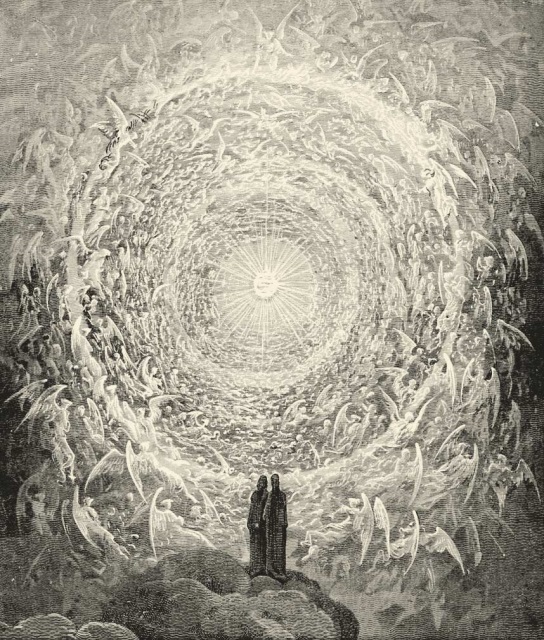 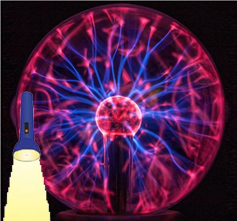 WRONG Spherical System
West Side لَا غَرْبِيَّةٍ
East Sideلَّا شَرْقِيَّةٍ
CORRECT CYLINDRICAL SYSTEM
428
MannaMinistry of “The Two Witnesses: Revelation11”, “Eldad-Medad: Numbers11”, “Measuring Witness: Zechariah2 & Isiah19” and from GHalbyGHoran {“Companions of the Inscription-
أَصْحَابَ الرَّقِيمِ  of (18:9) and Poor People-مَسَاكِينَ, The Boy-غُلَامُ & The Two Orphan Boys-غُلَامَيْنِ يَتِيمَيْنِ of (18:60-82)”}  and also  {“Creature of the Earth  or  Dabbat Al-Ard - دَابَّةُ الْأَرْضِ : (27:82) & (34:14)”}
BDCTN ModelArk Of Conciousness & “Form of The Good” Based on Q(24:35) & Explained DieWing Mystery Of MessiaAhh & Seven Sealed Scroll according to Holy QuranAhh
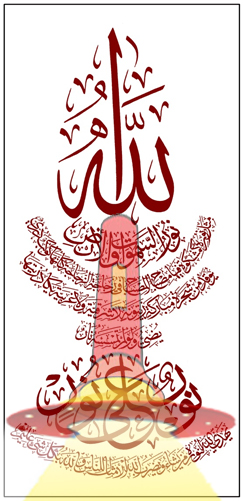 For the Purpose of Clarification in BDCTN-y (Model/FORM-Of-The-Good), Eye am going to Reopen the Discussion about 6-or-10 Divine Directions. First allow me to Firmly-(Fixate:YachinCone:Locate:Position) our Heavenly-ORIENTATION and then we will Talk about the Hellish/Earthly/LowerConeCosmos-y-Orientation that is RightHand/Hang/Hold-ingRev.(1:16,17,20/2:1) from&to the First One. As we have Read before the ChristKarim-y-FullMoonDisk=Eschaton-y-YesodFoundation of HeavenlyDay-With-24ElderHourAhh-s is BelieveBound/AmenSecureيُؤْمِنُونَ بِهِQ(40:7)-ed=GatherFixVitrifyQ(75:8,17/24:43)-ed=RightHand/Hang/Hold-edRev.(1:16,17,20/2:1) Directly to ABSOLUTE-(SAMADصَمَدانِيّЧемоданچمدانצָמַד)Q(♥♥4X4X7=112:2♥♥)-y-STEADINESS/CONSTANCY/FIRMNESS/MOTIONLESSNESS/STILLNESS of AllAhh-y-SalaamSunSource and that is How that CYLINDRICAL-ShaftFirmament-Ahh-Of-FLASHLIGHT/LoveLambLampstandAhh is StraightالْمُسْتَقِيمَAS-SIRĀTالصِّرَاطَΣΤΡΑΤΑQ(♥1:6♥)-ly-ExtrudeErectRaqia-ed  with NO   ill Inclination to East&Westلَّا شَرْقِيَّةٍ وَلَا غَرْبِيَّةٍ♥Q(24:35)♥. And so AS-SIRĀT/TRUNK/AXIS of EySaAhhy-FLASHLIGHT=OliveMountTur-TreeTemple♥Q(24:35)♥=UtmostCedarTreeسِدْرَةِ الْمُنتَهَىٰ♥Q(53:14)♥ =TowbTayebH2896شَجَرَةٍ طَيِّبَةٍטוֹבCuringHealingGoodDoctorVineTree♥Q(14:24)♥-Genesis(1:4,10,12…/2:9,12…)-John(15:1) is at His MIDDLE/CENTER/HEARTAhh= FocalPivotalPointAhhفَوَسَطْنَ بِهِ جَمْعًاQ(100:5)Genesis(♥1:6/2:9♥) that TafkikTavekTafekAhh-sA.P.H8432تَفْكِيكתָּ֫וֶךتَفَكَّكَ=SeperateAhh-sGenesis(♥1:6/2:9♥) the SweetSereshtOcean=HimSoularSelf  into TWO SymmetriCallCall-y-Identical Parts=Left&Right-Side. And so Just as The TWO 18CubitAhh-y-HORNCorneaGHarnQerenH7161קָ֫רֶןκέραςالْقَرْنَيْنِ-קארניעالقرنيةAhh-s(i.e., HIGHER-AS-SIRĀT::Yachin/Q(♥1:6♥) & Lower-As-Sirāt::Boaz/Q(♥1:7♥)) of ZulGHarnayn=DoubleHorned-CowChristKing  are  Lined-Up=Aligned=Straightly-Straightened-Ahhlong-EachOther=BackToBack-Overlaid/Assembled(18+18-1Common+1Handbreadth=36CubitaAhh)-2Chronicles(3:15/4:5), Similarly Their (TafkikTavekTafekAhhA.P.H8432تَفْكِيكתָּ֫וֶךتَفَكَّكَ)-y- CENTRAL/MIDDLE/FOCAL-PointAhh-sفَوَسَطْنَ بِهِ جَمْعًاQ(100:5)-Genesis(♥1:6/2:9♥) must be Lump/Weld-ed-to-EachOther. Now that we have Identified this ReferencePoint=Eschaton-y-InflectionPoint=Foundation-Of-Heaven=SoularCeilingRoof-Of-HellLadyEarth=GalileeGarden, let us Enter Down into GalileeGarden-ic-VoidBagua and Carry on with our Earthly/LowerConeCosmos-y-Orientation. Although the Mentioned and Nonexistent West and East in ♥Q(24:35)♥ were related to HeavenlyYear=OliveOilDay-With-24Eden-y-HourAhhs, however, now that we have Existed Out of (SABAالصابئون‎צָבָאSabianצאבאיםH6633Ahh)-y-MISBAHالْمِصْبَاحُ♥Q(24:35)♥, Eye am going to Discuss about the Misunderstood Directions of EastAhh and West in Earthly/LowerConeCosmos-y-Orientation. Let me Firstly Start by Saying Two Essential RulesOfThumb that (1) In Earthly-Orientation we have TWO Cosmological HORIZONS that are Related to DeepEarth & SurfaceEarth. BetaBrainwave-y SurfaceEarth is the Realm of our الْمُضْغَةَMozgheMosaicMask-sQ(23:14/22:5)=Animalالْأَنْعَامِ BodiesMindsجُلُودِSkinsPathosπάθος-es which are being AlaqLeakLeechعَلَقَةٍעֲלוּקָה-edQ(23:14/22:5/75:38/96:2)=LinkSuspendOccupyDrive-ed by Us=Our-DeltaBrainwave-y-(Nataphנָטָףالنُّطْفَةَ-s=Heartsقُلُوبٌ=AtmanParticlesSeedsذُرِّيَّتَهُمْ=CausalBodyCorePot-s) Who are being Carried upon ZeroCurvature-y-(坤ConeKūn地כּוּןکون/FlatField)=(DrylandYabesQ(6:59/20:77)-Gen.(1:9)יַבָּשָׁהيَبَسًا-الْبَرِّQ(10:22)-Rev.(10:2)-Luke(5:3))-y-(MamreمُرُورמַמְרֵאGen.(14:13)MalkuthמַלְכוּתمَلَكُوتُQ(36:83)Membrane/الْفُلْكِ الْمَشْحُونِFeluccaἐφόλκιονפלוקהFilmQ(36:40-1)/PlaneOfExperience) that is FloatAhh-ing Above (DeepEarthSea/HyperbolicSaddleSinkHole)-With-NegativeCurvature/Pressure=WESTERN-Winepress حُفْرَةٍ مِّنَ نَّارِQ(3:103)-Mattew(21:33)-Of-(הָםཧཱུྂ༔Hummmहूँחַמָּحَمِئَةٍ)-ing-HotMudQ(18:86) and Under SoularCeiling=EASTERN-RaisedRockRoofAhh= YachinQián乾יִכּ֣וֹןεἰκώνيَكُون-y-MISBAHالْمِصْبَاحُ♥Q(24:35)♥SphereBelieveBulbWith-PositiveCurvature/HighPressurized-(الصباSABA‎צָבָאAhhhh).
429
MannaMinistry of “The Two Witnesses: Revelation11”, “Eldad-Medad: Numbers11”, “Measuring Witness: Zechariah2 & Isiah19” and from GHalbyGHoran {“Companions of the Inscription-
أَصْحَابَ الرَّقِيمِ  of (18:9) and Poor People-مَسَاكِينَ, The Boy-غُلَامُ & The Two Orphan Boys-غُلَامَيْنِ يَتِيمَيْنِ of (18:60-82)”}  and also  {“Creature of the Earth  or  Dabbat Al-Ard - دَابَّةُ الْأَرْضِ : (27:82) & (34:14)”}
BDCTN ModelArk Of Conciousness & “Form of The Good” Based on Q(24:35) & Explained DieWing Mystery Of MessiaAhh & Seven Sealed Scroll according to Holy QuranAhh
(2) Our Orientation in SurfaceEarth and DeepEarthSea is Relative to these TWO Cosmological HORIZONS about which we Read   {“Q(55:17)=رَبُّ الْمَشْرِقَيْنِ وَرَبُّ الْمَغْرِبَيْنِ=Q(70:40)فَلَا أُقْسِمُ بِرَبِّ الْمَشَارِقِ وَالْمَغَارِبِ إِنَّا لَقَادِرُونَ=Q(37:5)رَّبُّ السَّمَاوَاتِ وَالْأَرْضِ وَمَا بَيْنَهُمَا وَرَبُّ الْمَشَارِقِ= Q(7:137)….وَأَوْرَثْنَا الْقَوْمَ الَّذِينَ كَانُوا يُسْتَضْعَفُونَ مَشَارِقَ الْأَرْضِ وَمَغَارِبَهَا الَّتِي بَارَكْنَا فِيهَا=…AllAhh is LoveLord of THE TWO ORIENTS=Sunrises (i.e. sunrise & MoonMessiaAhh-RiseAhh=MISBAHמּ֤יצָבאחالْمِصْبَاحُ♥Q(24:35)♥-y-MorningAhh=MoonBooky-BoqerBaqarahAhhH1242בֹּקֶרالبقرة-s AsuraAhh#2-Genesis(1:5,8,13,19,23,31)) & AllAhh is LoveLord of THE TWO SUNSETS (i.e. sunset & ErebGhorubH6153עֶרֶבغُرُوبGenesis(1:5,8,13,19,23,31)-y MoonSets=SickCessations-Of-SoularScreamFloodAhh=Nightfalls/EvilEvenings/DuskEndings-Of-EySaAhhy-CRYקָרָאGHoranAhh)…”}. In Addition To the oriental sunrise of the Zero-Curvature-Cosmos=visible-horizon which implies the eastern emergence/daybreak/ dawnQ(18:90) of sun, There Is The Oriental/Eastern MoonRiseAhh of EySaAhh-MessiaAhh-y-(DawnDaybreakMorningMoonRiseAhh= البقرةבָּקָרAsuraAhh#2N♥O♥O♥O♥RנוּרنورAsuraAhh#24فَتْحًا مُّبِينًاבִּין.פָּתַחAsuraAhh#48الْقَمَرُקמרAsuraAhh#54الْفَجْرِ/الضُّحَىٰ/الْفَلَقِAhhAsuraAhh#89,#93,#113) Who DefineAhh-s the EySaAhh/EdenAhh-y-(♥EAST::ShriekSHARGHשרקشرقA.P.Eng.H.::ScreamingEmergenceAppearanceBrilliance::EAST♥) of our PsychicSpace=BaguaGen.(1:2/11:2)八卦बगीचाباغבִּקְעָה-y-BlankVoid=Emptiness-with-Saddle/Spherical-Modes-of-VibrationalVanity  =Still-Silence which can be  WaterVoice&ShriekשרקشرقAhh&TabriziBreathAhhکه اصلِ اصلِ اصلِ هر ضیایی /برآ ای شمس تبریزی ز مشرق-ed  with The-EASTERN-&-ORIENTAL-“Soular-WindSpiritAhhhh”-Who-Is-Called-The-(SABAالصابئون‎צָבָאSABIANצאבאיםH6633,5TSEBAOTH الصباAhhhh)Genesis(2:1)-Of-MessiaAhhnic-MISBAHالْمِصْبَاحُ♥Q(24:35)♥. Now=AFTER-The-2nd-DayDoorDisk-y-RingBellAhh-Gen.(1:1-8)=Q(41:9) that DirectionLess {“VayuVoid:TianTunnel:SilentSunkHole:(דָּרַךدَرَكًاδράκωνدروغDarkDurgaDragon)-ic-(Kaliخِللकालीחָלַל)Gen.(1:2)-LieRest-ing-Falsehood =TriShulaSheolत्रिशूलשְׁאוֹלشُعْلَة-y-Threeظُلُمَاتٍ ثَلَاثٍZulaTsel-sH6738ظُلُمَاتٌ بَعْضُهَا فَوْقَ بَعْضٍצֵל-זָלַלزَلَلQ(24:39-40)-Q(39:6)=TianTinThanatos天טִינָא طِينٍθάνατοςG2288-Q(7:12/23:12/51:33)-y-Thinking=ReptilianBraining-Of-(AphroditeعِفْرِيتAfreetΑφροδίτηOpherethH5777-6083עוֹפֶרֶת)Gen.(2:7)-y BaseLeadMetal-&-Ominous-NechashH5175,4נָחָשׁCobraCopperGen.(3:1)=HollowHearing=EmptyEarEyeامْرَأَةًמראוֹתQ(27:23)=StagnentSight= IdleThroposG444θρωποςTripTharfنَأْتِي الْأَرْضَ نَنقُصُهَا مِنْ أَطْرَافِهَاQ(13:41/21:44)=DarkDiameterGHatarקוטרأَقْطَارِQ(55:33)-s-Of-BOTHHadesHole/PotteryPit &-SurfaceEarth)-HORIZONS”} has been CreatedחָלַקخلقCompartmentalizedGen.(1:1-8)Q(41:9)=AlterChangeConvert-ed=
=BADALH914בָּדלبَدَلAhh-edGenesis(1:4,6,7)  into LoftyLighthouseHeavenlyHeight  and  DugDrop-ed-WinepressEarthlyDepth
Matthew(21:33)., it ReceiveAhh-s the TWO, Yet Identical&Simultaneous&Dependant, Directions/Orientations of 
{“♥♥EASTERN/ORIENT-Ahh-lizing-ShriekSHARGHשרקشرقEshraghاِشْراقAhhQ(55:17/70:40/37:5/7:137)♥♥==
FuckFokkenPaqachFoghP.A.Eng.Ger.H6941فَوْقِهَاפָקַחپگاهAhhQ(41:10)-y-UPPPP/TOPABOVEOf-EASTERN-OBSERVATORY
==BoqerBaqarahAhhH1242בֹּקֶרالبقرةAsuraAhh#2-Genesis(1:5,8)-y-BigBangRingBellDawnAhh-s-Of-7ChurchMosques==
(NormalVector-&-OutOfPlane)-y-(MessiaAhhMoonsighting:GHoranCRY-Hearing:SUPERSTAR-Observation:
AmenRuachRamadanAlien-Contacting)Matthew(2:2)-By-The-(In-Plane:In-MalkuthמַלְכוּתمَلَكُوتُMembranePlane)
(Magi:Prophets:EASTERN/ORIENTAL-EarsEyes)Q(9:61)-Who-Are-OrthogonallyUprightVertically-Tuned-In-To
[[The-(♥♥قِـبْـلَـة‬‎Qiblaקיבלה.גָּבַלقَبَلَKabbalahقبوليةקַבָּלָהAhh♥♥)-y-GHotbقطبPoleAhh::(Baraqבָּרָקبَرَق
Q(2:19/13:20/75:7)BarukH1288.وَجَعَلَنِي مُبَارَكًاבָּרוּךمَاءً مُّبَارَكًاQ(♥19:31♥/50:9/♥41:10♥)Ahh)-y-(Broadcasts/RainAhhs/Blessings
12BrooksQ(2:60/7:160)1Ki.(7:25).جَنَّاتٍ تَجْرِي مِن تَحْتِهَا الْأَنْهَارُQ(2:25)/12RiverWaysأَنْهَارًا وَسُبُلًاQ(16:15)וְהִשְׁקָ֖הيُسْقَىٰ بِمَاءٍ وَاحِدٍGen.(2:6)Q(13:4)]]”}.
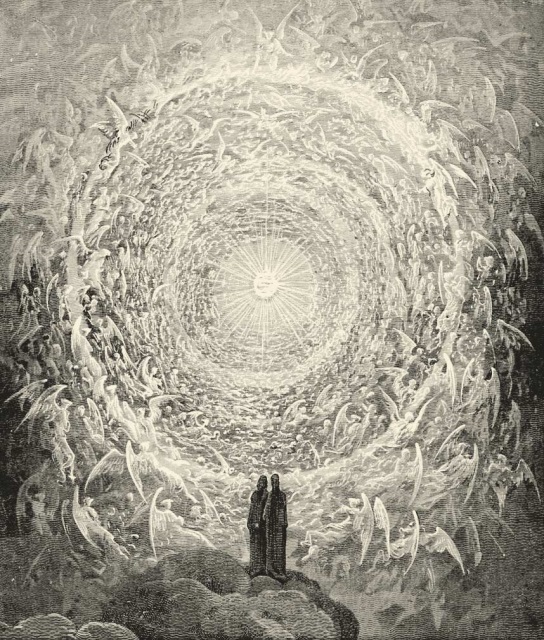 EAST ∝ UPPPP  Ward
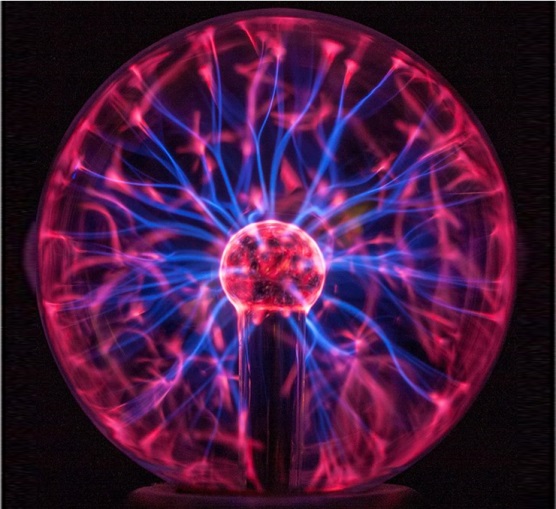 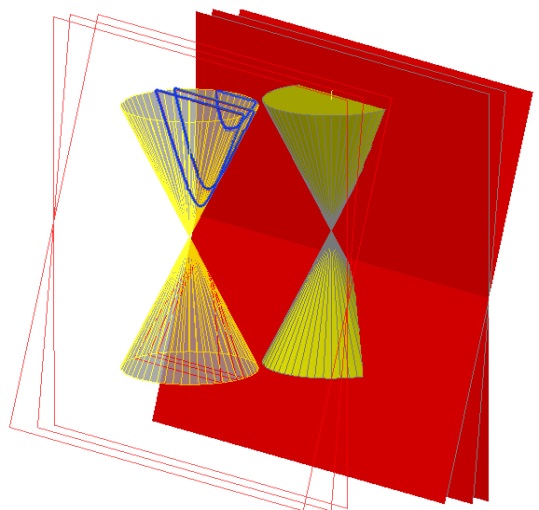 Pomegranate Eyeline
Foundational  BaseDisk
Of HigherCone
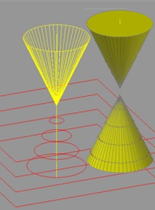 MoonDisk
EASTShepherd ∝ UPPPPChrist Ward
Worldlines & TWO Apertures:θρωπος:طرف TWO  EySaAhhy  EYEs
CONTACT  With  THE-OTHER-SIDE
OBSERVATION of  MoonMessiaAhh
430
MannaMinistry of “The Two Witnesses: Revelation11”, “Eldad-Medad: Numbers11”, “Measuring Witness: Zechariah2 & Isiah19” and from GHalbyGHoran {“Companions of the Inscription-
أَصْحَابَ الرَّقِيمِ  of (18:9) and Poor People-مَسَاكِينَ, The Boy-غُلَامُ & The Two Orphan Boys-غُلَامَيْنِ يَتِيمَيْنِ of (18:60-82)”}  and also  {“Creature of the Earth  or  Dabbat Al-Ard - دَابَّةُ الْأَرْضِ : (27:82) & (34:14)”}
BDCTN ModelArk Of Conciousness & “Form of The Good” Based on Q(24:35) & Explained DieWing Mystery Of MessiaAhh & Seven Sealed Scroll according to Holy QuranAhh
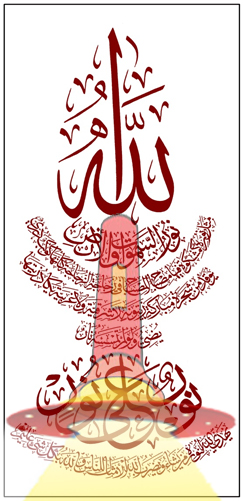 EAST ∝ UPPPP
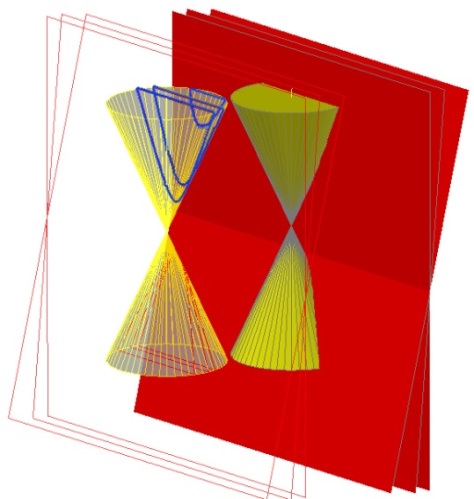 MoonDisk
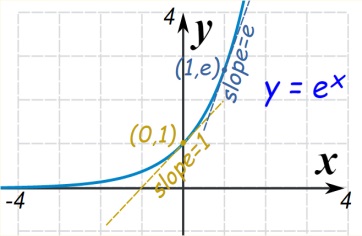 431
MannaMinistry of “The Two Witnesses: Revelation11”, “Eldad-Medad: Numbers11”, “Measuring Witness: Zechariah2 & Isiah19” and from GHalbyGHoran {“Companions of the Inscription-
أَصْحَابَ الرَّقِيمِ  of (18:9) and Poor People-مَسَاكِينَ, The Boy-غُلَامُ & The Two Orphan Boys-غُلَامَيْنِ يَتِيمَيْنِ of (18:60-82)”}  and also  {“Creature of the Earth  or  Dabbat Al-Ard - دَابَّةُ الْأَرْضِ : (27:82) & (34:14)”}
BDCTN ModelArk Of Conciousness & “Form of The Good” Based on Q(24:35) & Explained DieWing Mystery Of MessiaAhh & Seven Sealed Scroll according to Holy QuranAhh
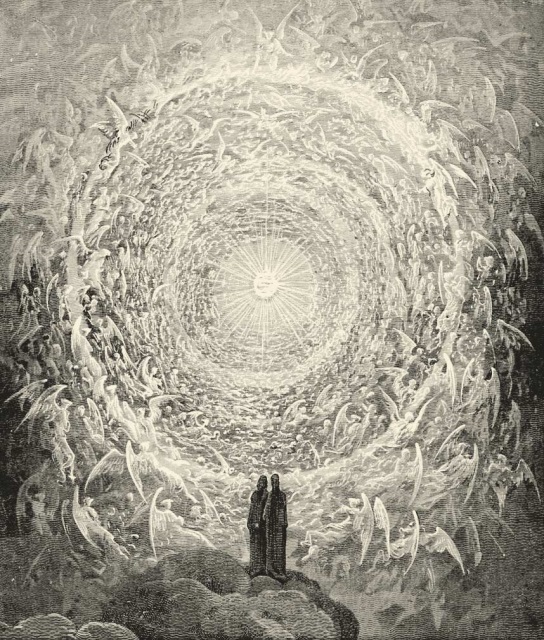 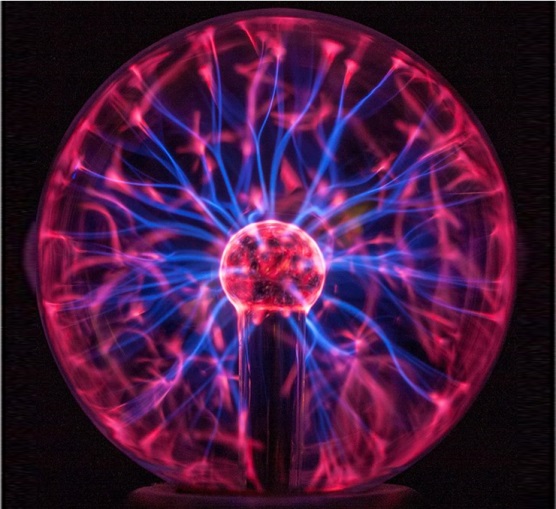 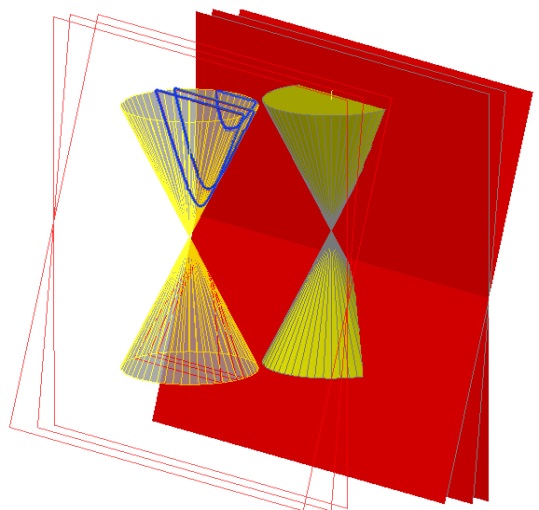 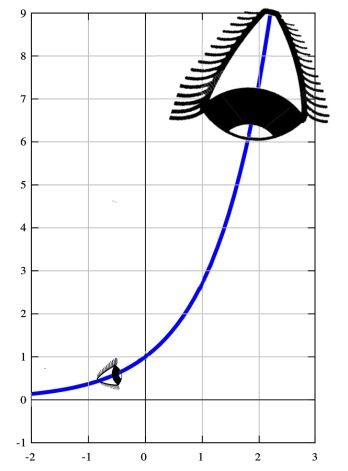 MoonDisk=
FoundationBase  of HigherCone  and SoularCeiling  of

 LowerCone
EDEN/EAST-Ahh  is 
Looking DOWNEastward at His       
Footstep=East of Plane
MOONSIGHTING/CONTACT 
From HellHole With 
THE-OTHER-SIDE==HIGHER-CONE
East is Looking Further East
inside MalkuthPlane
432
MannaMinistry of “The Two Witnesses: Revelation11”, “Eldad-Medad: Numbers11”, “Measuring Witness: Zechariah2 & Isiah19” and from GHalbyGHoran {“Companions of the Inscription-
أَصْحَابَ الرَّقِيمِ  of (18:9) and Poor People-مَسَاكِينَ, The Boy-غُلَامُ & The Two Orphan Boys-غُلَامَيْنِ يَتِيمَيْنِ of (18:60-82)”}  and also  {“Creature of the Earth  or  Dabbat Al-Ard - دَابَّةُ الْأَرْضِ : (27:82) & (34:14)”}
BDCTN ModelArk Of Conciousness & “Form of The Good” Based on Q(24:35) & Explained DieWing Mystery Of MessiaAhh & Seven Sealed Scroll according to Holy QuranAhh
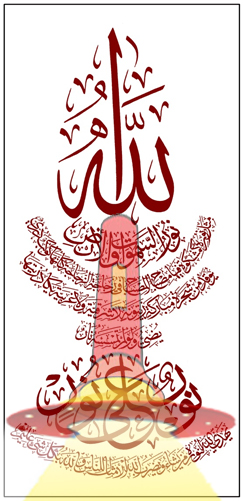 433
MannaMinistry of “The Two Witnesses: Revelation11”, “Eldad-Medad: Numbers11”, “Measuring Witness: Zechariah2 & Isiah19” and from GHalbyGHoran {“Companions of the Inscription-
أَصْحَابَ الرَّقِيمِ  of (18:9) and Poor People-مَسَاكِينَ, The Boy-غُلَامُ & The Two Orphan Boys-غُلَامَيْنِ يَتِيمَيْنِ of (18:60-82)”}  and also  {“Creature of the Earth  or  Dabbat Al-Ard - دَابَّةُ الْأَرْضِ : (27:82) & (34:14)”}
BDCTN ModelArk Of Conciousness & “Form of The Good” Based on Q(24:35) & Explained DieWing Mystery Of MessiaAhh & Seven Sealed Scroll according to Holy QuranAhh
Ezekiel(47:2) Then [after Showing me the VainValleyVista from His EySaAhhy-BackTop=TheOtherSide=TheRightHandHornSide=Beyond-البرزخ الزُّجَاجَةBarzakhBarrierحَاجِزًاGlassVeilQ(♥24:35♥/55:20/27:61)-Rev.(4:6/15:2), CowChristKing’s (LeftHandHairRayAhh=LowerHandHorn-y-BoazRodRadiance) Took my Eye &] Brought me Out of [OneQ(17:80) of] the [12=1 Flying-EasternExit-s=Hovering-Eschaton-y]WaterAirWay-s of the [12=1 InnerMoonMonthGateشهرשַׁעַר-s that is Facing GroundNorthward=(DaphanH6828צָפוֹןدَفَنEntombBurried)-Side[=GalileeGarden-ic-Graveyard= Downward=Westward=NocturnalWard=MoonSetעֶרֶבغُرُوبGenesis(1:5,8,13,19,23,31)-Ward as Well as the (2)Eastward=ImmediateFootstep Underneath-HimSoularSelf=East-Of-Plane,  because Precedence of SaddleShape-SunkHole is Called AsuraAssyrian-EastGen.(2:14)], & LedTurned memy-Eye About180°Around [while Eye was Brought Down to] the Ground-WaterWay of [!!OuterGateHole!! At !!PlaneLevel!! that was Going to Further-NorthWestWildernessDown-Ward=Toward-Buried-SaltDesertSeaEze.(47:8) from] Without!!OutsideWALL!!= !!CHITSON-CHUTSH2351,2435حائِطחוּץ-حِيطانחִיצוֹן!!Ezekiel(42:15-20)-With-!!OuterGateHole!! that its WaterWordWay Looks Eastward=Qidmah H6921קָדִיםقَدَمَ [after Turning-Around-180° from Outside:Lower:Underneath and then Looking Inside:Higher:Eastward:Upward ]; and, Behold [Turning-Around-180° and Looking Inside=Upppp=]On-The-Right/Yemaniیمینיְמָנִי-SideAhh, there RanRavanaAhh Out WaterWordVoices. [[[[Let me Remind the Reader that (1) LeftHand is Lower than RightHand (2) my MeasureMedadInkמָדַדمداد-ing ReedNeyRodPenBoatMastForelockPotHandle is 6 Christian ChakraCubitAhh+(A-HandholdBreadth-Of-4ElementalFinger)Ezek.(40:5) (3) After Eye AteQ(34:14)-Rev.(9:1) SolomonAhh’s DELAY/POSTPONE-ing-PostPillarKeyStaff::Menacing-MensaatH5378-Q(34:14)מנשאעתمِنْسَأَة كليدκλείςRev.(9:1) at the Outer-Courtyard’sRev.(11:2)  (ExtremeWestLowNorthWALL::UtmostأَقْصَىQ(36:20)BOUNDARY::Lowest-BORDERLINE تَقَابُلגְּבוּלIsaiah(19:19)TIER-QIRH7023קִירقیرEzekiel(8:7,8,9,10)جِدَارًاQ(18:77)), Then my 6ChristianCubitAhh-y-EyeHornPillarIsaiah(19:19) Became a Microcosmic אַ֡יִלیلRamDamرَدْمًا-سَدًّاQ(18:94,95)-Daniel(8:3)  of THE RETARDANT-MEGADAMرَدْمًاרָדַםQ(18:95)’s MACROCOSM  Who SpanAhh-s the Entire-OutsideYard-WALL-PERIPHERYمُحِيطٌחוּץحَوَّطَ-Of-500RuachReeds:500MuslimMastAhhs:3000ChristianCubitAhhsEzek(42:15-20) that is Between the △TWO▽Barriersسَدًّا MountainWallsالصَّدَفَيْنِ             Q(18:96,94). (4) The Important POINT
is the INFLECTION POINT of (ZulGHarnayn=LampLampLens)’s   (MEGADAMرَدْمًاרָדַםQ(18:95)::IronSharply-
HadidHodoodH2300الْحَدِيدَחָדַדحُدُودAsuraAhh#57-Q(57:25/18:96)-HighResolution-EyeSight-ing-LIMIT/BORDERLINE/BOUNDARY)
Who is  بَيْنَهُمْBetweenبَيْنَنَاQ(18:94) the Positive and Negative Curvatures  of  MalkuthמַלְכוּתمَلَكُوتُPlane.  This 
(IronSharp-MEGADAMQ(18:94,95)=RETARDANT-PERIPHERYקִירقیر TIEREzek.(8:7-10)=WildernessLocking-WALL=
YogiZombieRepelling-BORDERLINE تَقَابُلגְּבוּלIsaiah(19:19)At-FarthestأَقْصَىLowestWestestQ(36:20)-LIMIT חוּץحَوَّطَ 
Ezekiel(42:15-20)) of (MahishasuraAssyrianSureAhhE.H804,33-Avestaאַשּׁוּרسورअसुर-y-HappyLoveLand=East)Gen.(2:14) 
, Has  an {“Important-POINT==!!INFLECTION-POINT!!-Where-بَيْنَهُمْBetweenبَيْنَنَاQ(18:94)-ing-Change-Of-The
CurvatureHorizon-Happens        ==!!OuterGateHoleشهرשַׁעַר!! Ezekiel(47:2)-At-Farthestأَقْصَى Q(36:20)LIMITIsaiah
(19:19)Of-AssyrianSideAhh-Of-Malkuthמַלְכוּתمَلَكُوتُ-y-Ground-Plane==HoleH2356خورחוֹרEzek(8:7)Doorפֶּתַחمفتوح
WaterWay-From/To-EvilEzekiel(8:5)SaltDesertSeaEzekiel(47:8)==Bahai-BaabبَابِHellGate-Of-(LuddلُّدًّاHostility/
Jealousy)-طَرْفُهُ فَيَنْطَلِقُ حَتَّى يُدْرِكَهُ عِنْدَ بَابِ لُدٍّ-In-HoneyHadith-Of-Revelation-in-One-Page”}. (5) As it  was  Said
before, this !!INFLECTION-POINT/Ludd-DOOR/WaterGATEEzek.(47:2/8:7,5,8)-Toward-SaltDesertSeaEzek.(47:8)!!
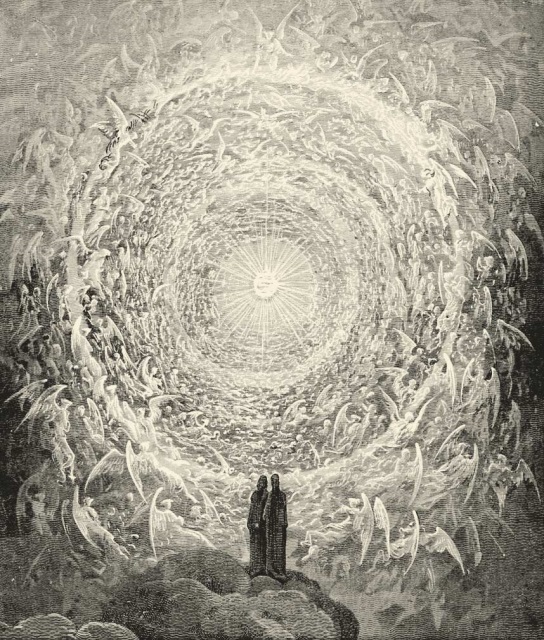 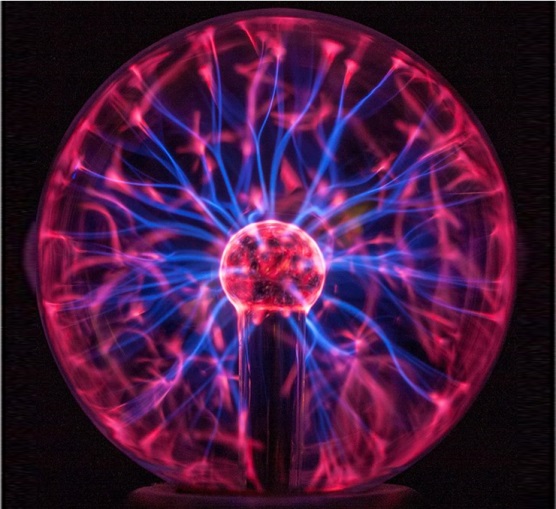 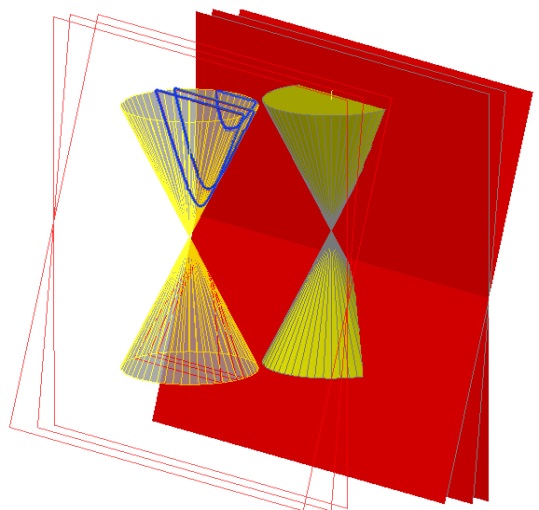 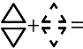 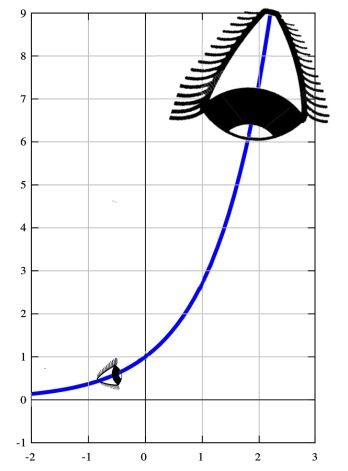 MoonDisk=
FoundationBase  of HigherCone  and SoularCeiling  of

 LowerCone
EDEN/EAST-Ahh  is 
Looking DOWNEastward at His       
Footstep=East of Plane
MOONSIGHTING/CONTACT 
From HellHole With 
THE-OTHER-SIDE==HIGHER-CONE
East is Looking Further East
inside MalkuthPlane
434
MannaMinistry of “The Two Witnesses: Revelation11”, “Eldad-Medad: Numbers11”, “Measuring Witness: Zechariah2 & Isiah19” and from GHalbyGHoran {“Companions of the Inscription-
أَصْحَابَ الرَّقِيمِ  of (18:9) and Poor People-مَسَاكِينَ, The Boy-غُلَامُ & The Two Orphan Boys-غُلَامَيْنِ يَتِيمَيْنِ of (18:60-82)”}  and also  {“Creature of the Earth  or  Dabbat Al-Ard - دَابَّةُ الْأَرْضِ : (27:82) & (34:14)”}
BDCTN ModelArk Of Conciousness & “Form of The Good” Based on Q(24:35) & Explained DieWing Mystery Of MessiaAhh & Seven Sealed Scroll according to Holy QuranAhh
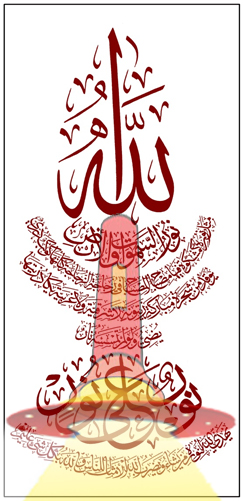 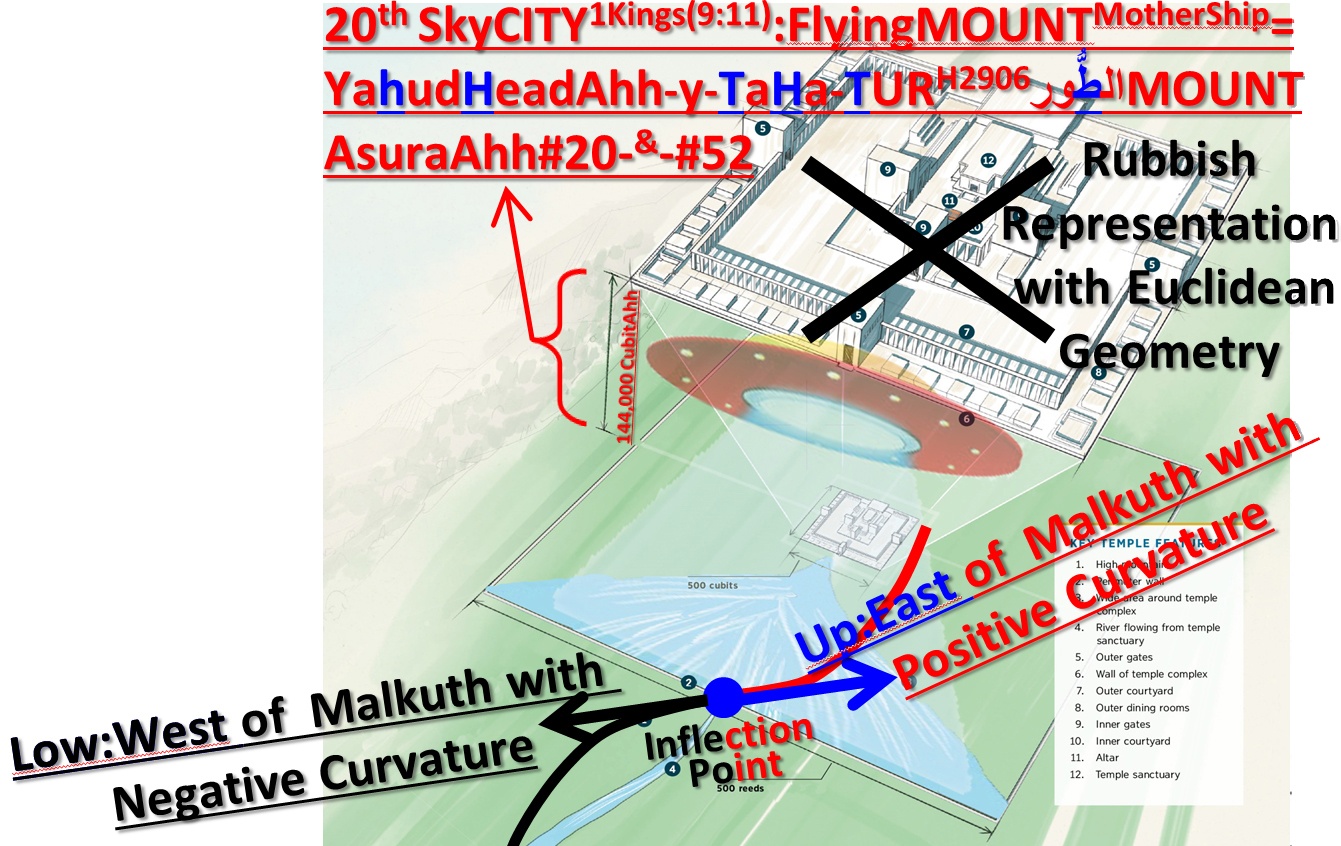 UppppWard-IsraיִשְׂרָאֵלEySsRaElأَسْرَىٰSoarAsuraAhh#17-ing-&-
AstralTravelling-To-((♥FlyFloat-ing-ElParan=20th MOUNT=
=MessiaAhhnic-MoonBookMotherShipRev.(20:12Ahh)=
IranAryanائیریوخشتAIRYÔ-XSHUTHATYashtAhh#(♥8:6♥)♥))
Through- ((The-Nearestالسَّمَاءَ الدُّنْيَاHeaven=Lowest Sky= 
The-Series-Of-FOUR-NousNasal-Skies))
Genesis(2:10-14)-Q(37:6/♥41:12♥/67:5).
20th SkyCITY1Kings(9:11):FlyingMOUNTMotherShip=
YahudHeadAhh-y-TaHa-TURH2906الطُّورِMOUNT
AsuraAhh#20-&-#52
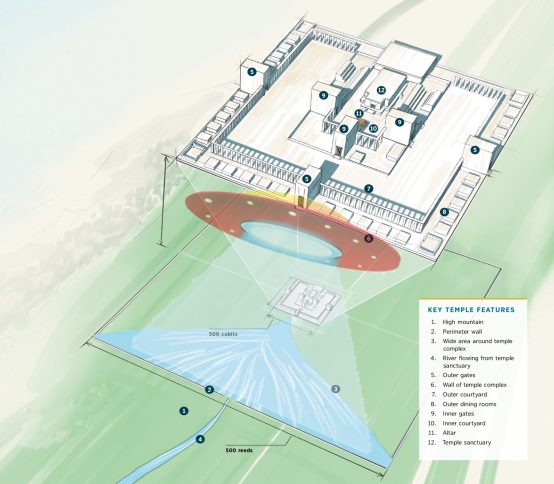 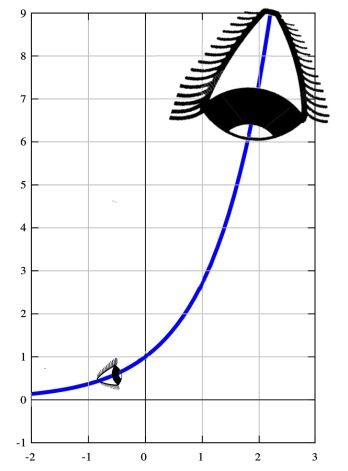 Rubbish 
Representation
 with Euclidean Geometry
EDEN/EAST-Ahh  is 
Looking DOWNEastward at His       
Footstep=East of Plane
144,000 CubitAhh
Up:East of  Malkuth with 
Positive Curvature
East is Looking Further East
inside MalkuthPlane
Low:West of  Malkuth with 
Negative Curvature
Inflection
Point
435
MannaMinistry of “The Two Witnesses: Revelation11”, “Eldad-Medad: Numbers11”, “Measuring Witness: Zechariah2 & Isiah19” and from GHalbyGHoran {“Companions of the Inscription-
أَصْحَابَ الرَّقِيمِ  of (18:9) and Poor People-مَسَاكِينَ, The Boy-غُلَامُ & The Two Orphan Boys-غُلَامَيْنِ يَتِيمَيْنِ of (18:60-82)”}  and also  {“Creature of the Earth  or  Dabbat Al-Ard - دَابَّةُ الْأَرْضِ : (27:82) & (34:14)”}
BDCTN ModelArk Of Conciousness & “Form of The Good” Based on Q(24:35) & Explained DieWing Mystery Of MessiaAhh & Seven Sealed Scroll according to Holy QuranAhh
and thus Ezekiel40-47’s (Heavenly HEIGHT-s & TruthFull THICKNESSרֹחַבرَكَّبَH7341-s) of  TheThridTemple=TurTreeTempleMountQ(52:4) are All Wrongly Mistranslated as !Breadth!Ezekiel(42:2,….)=1Kings(7:2/6)=Genesis(6:15) of 50Cubits or 3LayerLevelStory-s1Ki.(7:4-5)-Gen.(6:16)-Ezek.(42:2,3 ,6,8,…..). of Assembled ALTITUDES of 100 Christian CubitAhh (with 1 Romanticallyרִמּוֹןالرُّمَّانَ-Sprinkleמִזְרְקֵ֥יمِزْراق-تزريقAhh-ed-PomegranatePotion for Each CubitAhh)2Chron.(4:8)-Jerem.(52:23) are All Wrongly Mistranslated as !Length!Ezekiel(42:2,3,6,8….) or so on and so forth. (6) ((THE-!!OutsideWALLחִיצוֹןحِيطانTIERקִירقیر!!Ezekiel(42:15-20/8:7,8,9,10)-or-UtmostأَقْصَىMEGADAMرَدْمًاרָדַםQ(18:94,95,96)Q(36:20)-Isaiah(19:19)))’s {{““!!INFLECTION-POINT  ::Ludd-HoleخورחוֹרDOOR::SweetWaterGATEEzek.(47:2/8:5,7,8)-Toward-SaltDesertSeaEzek.(47:8)!!””}} is Where ShebaSitaAhh-y-ConvertQueen or ThothHoopoe Came Eastward:OutجَاءَQ(27:36/27:22) from WestWinepressWilderness=VanaraJungle. And so we can Say about this WaterGateBaabبَابِ لُدٍّ-Of-DAMMED-Ludd:HostilityRevelation-in-One-Page=!!INFLECTION-POINTEzek.(47:2,8/8:5-8)!! Of-Malkuthمَلَكُوتُמַלְכוּת-y-Membrane which is Turned=Locked=Tied=TwistedRev.(16:12)-Q(18:97) (as for now) by ChristKarim-y-((وَرْطَةवृत्र VritraVarteVortex=طُوًىTUWAمَطْوِيَّاتٌTUتوTWIST/TIE道TAOטאוTOWERQ(♥20:12Ahh/79:16♥)=TruthFull-TOWERMat.(21:33)-πύργοςالْبُرُوجِAsuraAhh#85 Who-Like-“An–INWARDLY/UPWARDLY–ShrinkContractDeflate-ed-BellyCurveAbdomenStomach”-Has-[TUWAطُوًىQ(♥20:12♥)Ahh-ed::: Twist:TURN:WithdrawDenounceNicheRecessمِشْكَاةٍ-شَكْوَى♥♥Q(24:35)♥♥AbstainRefrainKeep-Ahh-ed-  AWAY/BACK/UP/InOppositeWay] From-[FallenFilth   &FalseFoamOfTheField&KundaLiberated-Curvature-Of-BloatedBuddhicAbdomen])), that = Only After the Gog&Magog-ian-Yogis were AllowedRev.(16:12)-Q(18:98) to Come Out of their RamaActs(7:43)RatHole and EASTWARDLY-PassCross the Pivotal Hinge ∞→⃝ of !!INFLECTION-POINTEzek.(47:2,8/8:5-8)!!      , Then and Only Then TheyDoom will See {“☠THE REAL    =     . “CHINEng.CHANEP.Ger.چانهSynclineCreaseFlexuredFurrowFoldAbysmalFurbelow” that like AkashicعکسआकाशעִקֵּשׁInverse BELOW The AnticlinedChrist:Mounted20thMOUNT-Upon-19IronAngelMounts-Of-(אαآ-to-Ωॐعمق)-ic-HellHole:SoularLunar-ly-EclipseAnticline-ed MoonBookMOUNTQ(75:8,9/34:9)-Rev.(10:2), is Yawning to EngulfچانهCHIN ThemDoom         into                    Her-Syncline-SelfQ(50:30/27:23)☠”}.
What  we  are  going  to  Read in
NextVerse from Ezek.47, is about
FlySoarSailing Upstream through 
the   Psychographical     Profile  of 
♥PróteuóPERETÛMپرتوπρωτεύωG4409
Ahh♥YasnaAhh(♥19:6/71:16♥)-y-((Beam
BeaconBRIDGEColos.(1:18)::Lower-As-Sirat
ςτραταالصِّرَاطَStreetTreeRiverQ(♥1:7/
16:10/23:20/55:6♥)::DoubleEdgeSword
WaterWayTONGUERev.(1:16))) who is
MOONShineSinai-ed Into ““☠Chinvatچینود 
CHINچینCHANEچانهChainچیدنY.(19:6/71:16)☠
SynclineGalileeLilithLalitaललिताלָ֑יְלָהاللَّيْلِGenesis(1:5)-Q(50:30/27:23/52:6/81:17)::Sinner-PICKING-PitChinAbyssValley””.
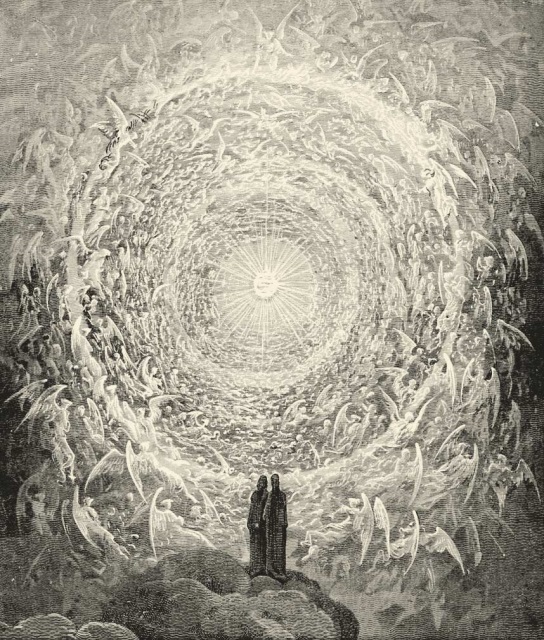 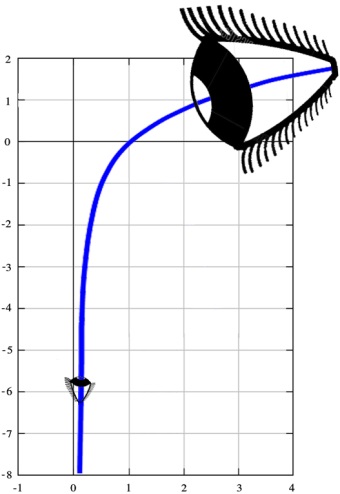 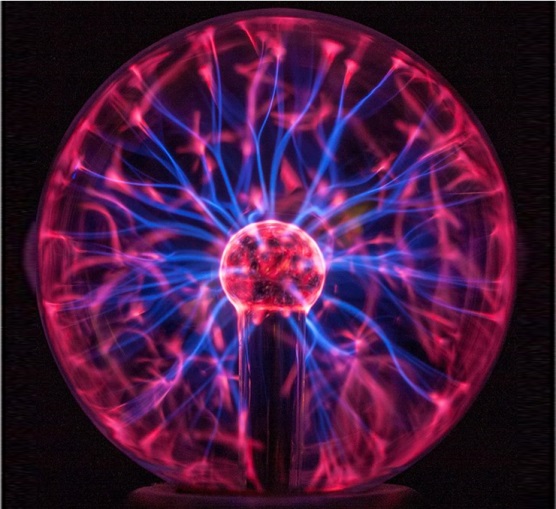 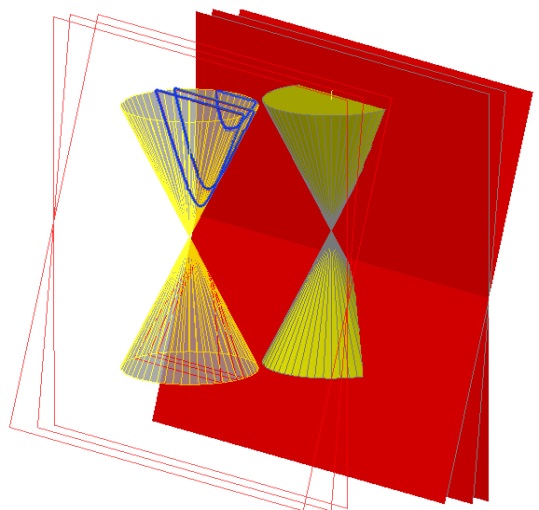 20th SkyCITY1Kings(9:11):FlyingMOUNTMotherShip=
YahudHeadAhh-y-TaHa-TURH2906الطُّورِMOUNT
AsuraAhh#20-&-#52
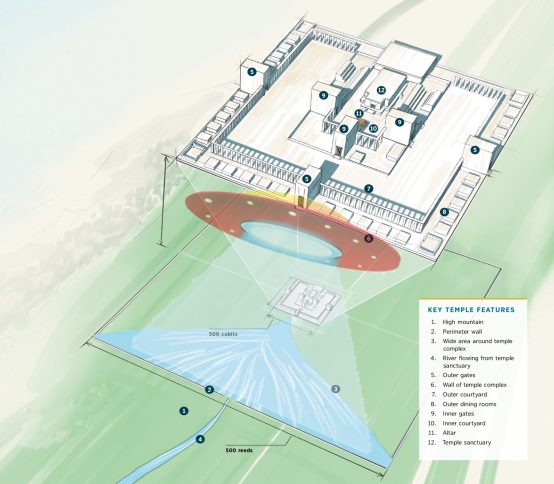 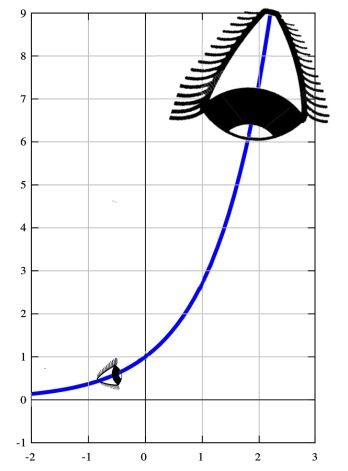 MoonDisk=
Rubbish 
Representation
 with Euclidean Geometry
FoundationBase  of HigherCone  and SoularCeiling  of

 LowerCone
EDEN/EAST-Ahh  is 
Looking EastwardDOWN
EDEN/EAST-Ahh  is 
Looking DOWNEastward at His       
Footstep=East of Plane
144,000 CubitAhh
East is Looking UPPPP
Outside of MalkuthPlane
Up:East of  Malkuth with 
Positive Curvature
MOONSIGHTING/CONTACT 
From HellHole With 
THE-OTHER-SIDE==HIGHER-CONE
East is Looking Further East
inside MalkuthPlane
Inflection
Point
436
MannaMinistry of “The Two Witnesses: Revelation11”, “Eldad-Medad: Numbers11”, “Measuring Witness: Zechariah2 & Isiah19” and from GHalbyGHoran {“Companions of the Inscription-
أَصْحَابَ الرَّقِيمِ  of (18:9) and Poor People-مَسَاكِينَ, The Boy-غُلَامُ & The Two Orphan Boys-غُلَامَيْنِ يَتِيمَيْنِ of (18:60-82)”}  and also  {“Creature of the Earth  or  Dabbat Al-Ard - دَابَّةُ الْأَرْضِ : (27:82) & (34:14)”}
BDCTN ModelArk Of Conciousness & “Form of The Good” Based on Q(24:35) & Explained DieWing Mystery Of MessiaAhh & Seven Sealed Scroll according to Holy QuranAhh
(7) In other WineWords, After the Eastward-CrossingRev.(16:12) of Pivotal Hinge ∞→⃝ of !!INFLECTION-POINTEzek.(47:2,8/8:5-8)!!, the MonstrousMagog-ian-Yogis will Realize(although it will be Too Late for ThemDoom) that Why the ChristKarim=20thTurH2906טוּרالطُّورِMOUNTAsuraAhh#20,52 =(MaalikQ(♥43:77♥)+MalakAl-Mawtمَّلَكُ الْمَوْتِAhh)-yQ(♥32:11♥)=Rev.(1:18)-MASTER-ANGELRev.(16:5)-Of-HadesSea19-IronAngels-Q(74:30) is Called the {“طُوًىTUWAمَطْوِيَّاتٌTUتو道TWIST/TIEQ(♥20:12Ahh/79:16/-&-/21:104/39:67/♥)-ing-TOWER/WELL/NormalVector-Of-MamreH4471מַמְרֵאمَمَر-y-Membrane”}. Once TheyDoom would ComeOut of the SaltySide of (.آشغالESHKOLH812אֶשְׁכֹּלإشْكالShackleשֶׁקֶלثَقُلShape)-ic-MudClayRiver Numbers(13:23)-Gen.(14:13)-Q(18:86/43:51وَهَـٰذِهِ الْأَنْهَارُ تَجْرِي مِن تَحْتِيFlowing-From-SatyalokaLakeThrone/2:249). and Cross-EastwardRev.(16:12) toward the SweatSeresht-y
(JerichoYareakhYerakhArakhRuachRockMovarakhH3405-H3394,91رُخَاءًיְרִיחו-مُؤَرّخ-أَرَّخَיָרֵחַNumbers(22:1)-Joshua(3:16)-Q(38:36)-y-WaterVoiceRiverAhh) =Chronologically-DateMonth-ing/MoonShining/Facing/BigBanging-Gen.(1:5,8,13,19,23,31)., then TheyDoom will Realize that How the Mamreמַמְרֵאمَمَر-y-Plane is Q(♥21:104/39:67♥)=طُوًىTUWAمَطْوِيَّاتٌTAتا道TA/TWIST/TIE-ed=FoldedBentCreased:Turned:Wrinkled:Ruffled:Flexed:PleatedRolled-Up&Down into       .      AnticlineRev.(10:2)-ed-طُوًىTUWA-TOWERQ(♥20:12Ahh♥) and      SynclineRev.(10:2)-ed-☠ChinvatچینودCHINچینCHANEچانهY.(19:6/71:16)☠.]]]]. Ezekiel(47:3)And when the Man that had the [Love]Line [of 6 BadalBdelliumH914,6بَدَلבְּדֹלַח-lyGen.(1:4,6,7,14,18/2:12)-ConvertAhh-ed CubitAhhs] in His Hand Went Forth Further-Eastward-Toward-♥♥Shriek-SHARGHשרקمَكَانًا شَرْقِيًّاAhhQ(♥19:16♥/7:137/37:5/55:17/70:40)-ing QADIMH6921,3-6קָדִיםالقَدِيمΟἰΚοδομέωG3618GHADAMقَدَمَ صِدْقٍ-مُقَدَّم-قُدُومQ(10:2)=Advent-Dawn-Morning-MOONRISE-AsuraAhh#2,#24,#89,#93,#113♥♥
, He מָדַדمدادMedadMeasureStretchInkAhh-ed a Thousand Christian CubitAhhs, and He BroughtAhh me [or CrossPassAhh-ed me or HebrewAbarH5674عبورעָבַרGoWalk-ing-Over-To-الْآخِرَةِאַחֵרOtherSideAhhQ(2:4):MOONRISEDMOUNTMOTHERSHIP Started] Through the {“♥(1)First-FloodPhase-or-1stSoularHighwayStageIsa.(♥19:23♥)-Of-(((ChinvatPERETÛMپرتوPróteuóπρωτεύωYas.(♥19:6/71:16♥)-Colossians(1:18)-y BeamBeaconBridge==Lower-As-SirātصِّرَاطَΣτραταStreetQ(♥1:7♥)==DoubleEdge-SwordWordיָרַדوَرَدَVoiceWaterWindWayRev.(♥1:15,16♥)==
Kabowdکبودכָּבוֹד-CurrentCanalConduit-Of-CharmingKarimChormeChrismAhh==
==GHORANقُرْآنُCRYקָרָא-ed-रावण
روانRavanaRunRain-RiverROAD 
Q(13:4,17)-Of-JerichoיְרִיחוأَرَّخَRuach
רֽוּחַروحRockرُخAhhMoonShinedShower
==KAWTHARαιθηρעֶ֫תֶרكَوْثَرَEthereal
AsuraAhh#108-CascadeWaterfall)))”}
and the WaterWords were to the
ANKLES. [This ANKLE is the Depth
-&-ProfundityAhh of EySaAhh-y
EuphratesΕὐφράτηςפְרָתفُرَاتٌAhh
Q(25:53/35:12/77:27)-Rev.(9:14/16:12).
-Genesis(2:14).
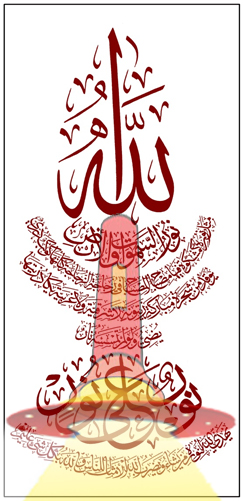 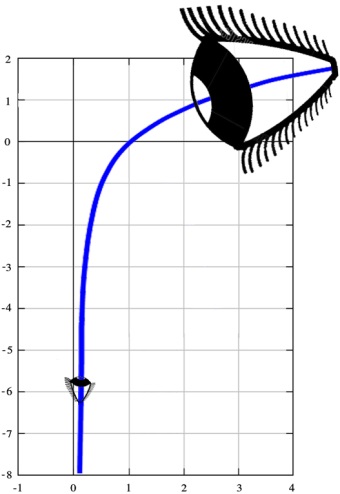 20th SkyCITY1Kings(9:11):FlyingMOUNTMotherShip=
YahudHeadAhh-y-TaHa-TURH2906الطُّورِMOUNT
AsuraAhh#20-&-#52
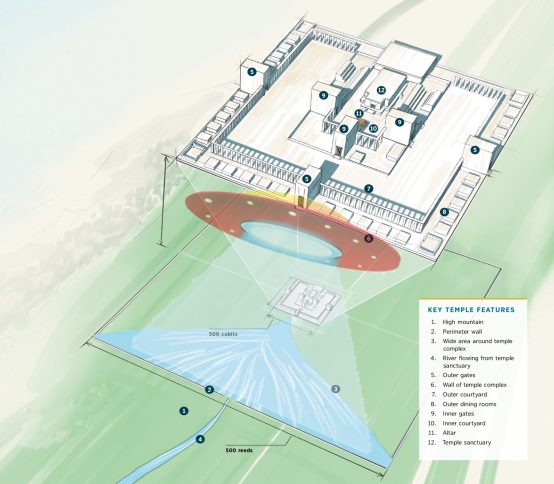 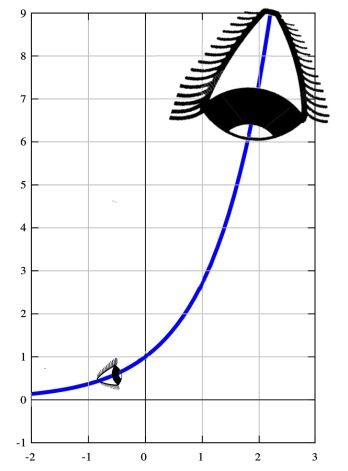 Rubbish 
Representation
 with Euclidean Geometry
EDEN/EAST-Ahh  is 
Looking EastwardDOWN
EDEN/EAST-Ahh  is 
Looking DOWNEastward at His       
Footstep=East of Plane
144,000 CubitAhh
East is Looking UPPPP
Outside of MalkuthPlane
Up:East of  Malkuth with 
Positive Curvature
East is Looking Further East
inside MalkuthPlane
Low:West of  Malkuth with 
Negative Curvature
Inflection
Point
437
MannaMinistry of “The Two Witnesses: Revelation11”, “Eldad-Medad: Numbers11”, “Measuring Witness: Zechariah2 & Isiah19” and from GHalbyGHoran {“Companions of the Inscription-
أَصْحَابَ الرَّقِيمِ  of (18:9) and Poor People-مَسَاكِينَ, The Boy-غُلَامُ & The Two Orphan Boys-غُلَامَيْنِ يَتِيمَيْنِ of (18:60-82)”}  and also  {“Creature of the Earth  or  Dabbat Al-Ard - دَابَّةُ الْأَرْضِ : (27:82) & (34:14)”}
BDCTN ModelArk Of Conciousness & “Form of The Good” Based on Q(24:35) & Explained DieWing Mystery Of MessiaAhh & Seven Sealed Scroll according to Holy QuranAhh
In other WineWordAhh, this DewAhh-y-Depth/Profundity/HeightAhh of the ANKLE is the ScopeGraspAmbitRange-Of-Remembrance or Extent-Of-EthosἔθοςاِطَاعَةEthical-Exposure or Vertical-ReachReceptivityOpennessAhh to/of Eternally-MOONRISE-ed-MessiaAhh Who has MorningDawnAdventEastAhh-ed On (FuckFokkenPaqachGer.H6941فَوْقِهَاפָקַחپگاه-بِالْأُفُقِ الْمُبِينِAhh)Q(41:10/81:23)-y-UppppTOP of Eye= Earth=EarEyeHole=Nocturnally-Amnesiaנָשָׁהنَسِيَनासानाह-ed-(NousEnoshNoseNessG3563-H582νοῦςאֱנוֹשׁأَنِس)=Near&Downالسَّمَاءَ الدُّنْيَا-est SickPsychicSky-On-HellHoleDesertGenesis(2:10-14)-Q(37:6/♥41:12♥/67:5)=Earthly-NegativeFilmFieldSurface-Of-DeadSea.]. Ezekiel(47:4) Again He מָדַדمدادMedadMeasureStretchInkAhh-ed a Thousand Christian CubitAhhs Further EastAhh, and BroughtAhh me [or Dipped me or CrossPassGoWalkEng.HebrewAbarH5674عبورעָבַרAhh-ed me] Through&Over the {““♥(2)Second-FloodFlashlightPhase-or-2ndSoularHighwayStageIsa(♥19:23♥)-Of-(((ChinvatPERETÛMپرتوPróteuóπρωτεύωYasnaAhh(♥19:6/71:16♥)Colossians(1:18)-y-BeamBeaconBridge== Lower-As-SirātصِّرَاطَΣτραταStreetQ(♥1:7♥)==DoubleEdge-SwordWordיָרַדوَرَدَVoiceWaterWindWayRev.(♥1:15,16♥)==KabowdH3519کبودכָּבוֹד-CurrentCanalConduit-Of-CharmingKarimChormeChrismAhh==GHORANقُرْآنُCRYקָרָא-ed-रावणروانRavanaRunRain-RiverROADQ(13:4,17) Of-JerichoיְרִיחוأَرَّخَRuachרֽוּחַروحRockرُخAhhMoonShinedShower==KAWTHARαιθηρעֶ֫תֶרكَوْثَرَEtherealAsuraAhh#108-CascadeWaterfall)))”} and the WaterWords=LogosLampLighthouse-ed-LoveLightAhh-Of-Allahاللهאֱל֫וֹהַּ were to the KNEES. [This KNEES is the Depth-&-ProfundityAhh of EySaAhh-y-(HiddekelDIJLAHH2313חִדֶּקֶלدجلةJalaS.जलJolgeSans.P.जलाकरجلگهGelChillCoolJellyGlacierAhh)Genesis(2:14) that in Soular Series of KawtharEthereal FloodFall-Waterfall or CascadeAhh of ChillCoolJellyChrismAhh is One LevelAhh AboveAhh the EuphratesΕὐφράτηςפְרָתفُرَاتٌAhhGenesis(2:14). In other WineWordAhh, this DewAhh-y-Depth/Profundity/HeightAhh of the KNEES is the ScopeGraspAmbitRange-Of-Remembrance or Extent-Of-EthosἔθοςاِطَاعَةEthical-Exposure or FullFeelMeant-LevelAhh to/of FullMoonDiskFace-Of-YasperRock=EySaAhh-y-EcstasyAhh=MOONRISE-ed-MessiaAhh On (FuckFokkenPaqachGer.H6941فَوْقِهَاפָקַחپگاه-بِالْأُفُقِ الْمُبِينِAhh)Q(41:10/81:23)-y-UppppTOP of my Hollow-Horizon=Evil-EyeHole=Deaf-EgoEar=Nocturnally-Amnesiaנָשָׁהنَسِيَनासानाह-ed-(NousEnoshNoseNessG3563-H582νοῦςאֱנוֹשׁأَنِس)=Near&Downالسَّمَاءَ الدُّنْيَا-est-SickPsychicSky-On-HellHoleDesert
Genesis(2:10-14)-Q(37:6/♥41:12♥/67:5)=Earthly-NegativeFilmFieldSurface-Of-DeadSea.]. Again He  מָדַדMedadمدادInk
MeasureStretchAhh-ed a Thousand BdelliumH914,6بَدَلבְּדֹלַח-lyGenesis(1:4,6,7,14,18/2:12)ConvertAhh-ed CubitAhhs
Further EastAhhQ(♥19:16♥)=Matthew(♥2:2/24:27♥), and BroughtAhh me [or CrossE.HebrewAbarH5674عبورעָבַרAhh-ed
me] Through&Over the {““♥(3)Third-TearGelJellyFlashFlood-Phase-or-3rdSoularسیلמְסִלָּהHighwayIsaiah(♥19:23♥)
Stage-Of-(((ChinvatPERETÛMپرتوPróteuóπρωτεύωY.(♥19:6/71:16♥)Col.(1:18)-y-BeamBeaconBridge==Lower-As-Sirāt
صِّرَاطَΣτραταStreetQ(♥1:7♥)==DoubleEdge-SwordWordיָרַדوَرَدَVoiceWaterWindWayRev.(♥1:15,16♥)==KabowdH3519
کبودכָּבוֹד-CurrentCanalConduit-Of-CharmingKarimChormeChrismAhh==GHORANقُرْآنُCRYקָרָא-ed-रावणروان
RavanaRunRain-RiverROADQ(13:4,17)-Of-JerichoיְרִיחוأَرَّخَRuachרֽוּחַروحRockرُخAhh==KAWTHARαιθηρעֶ֫תֶרكَوْثَرَ 
EtherealAsuraAhh#108CascadeWaterfall)))”} and the WaterWines=Red-HemoglobinHaomaHaimaG129هئومهαἷμαAhh
Rev.(1:5/5:9/7:14/19:13)-YasnaAhh#9-YashtAhh#20-y-BloodBrook-Of-ChristKarim were to the LOINS:WAISTLINE:MIDDLE.
[This LOINSWAISTLINE:MIDDLE is the DepthProfundityAhh of EySaAhh-y-(GihonH1521JaculationجیغانגִּיחוֹןAhh)Genesis(2:13)
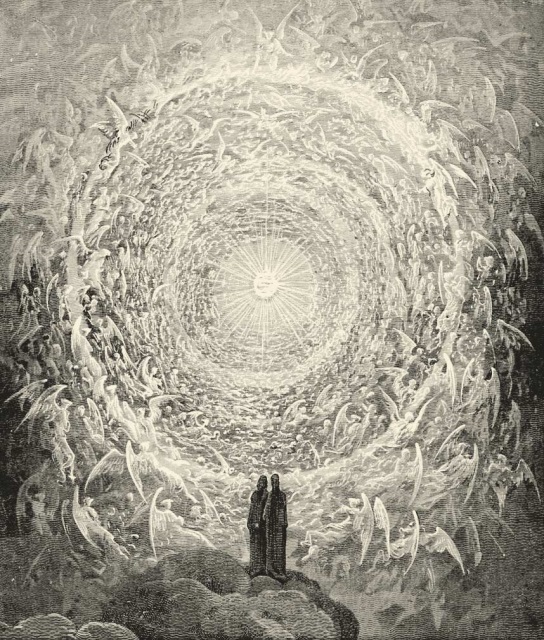 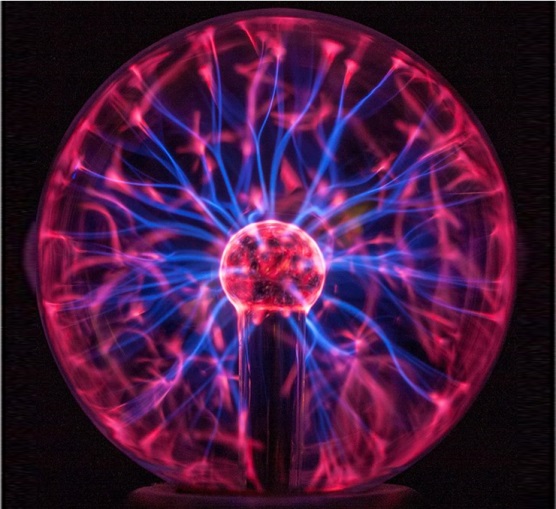 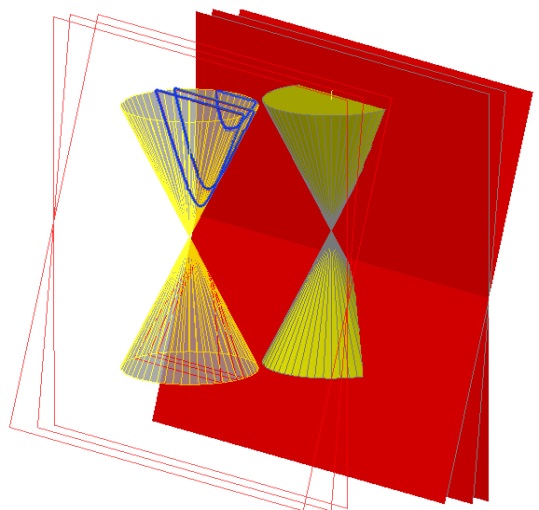 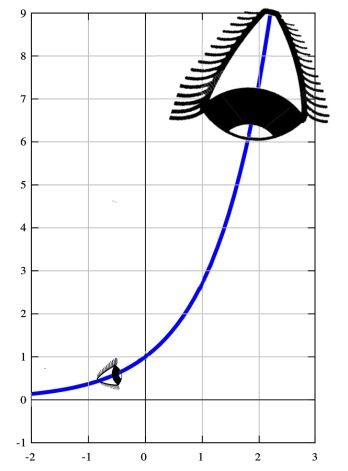 ReadyAhh for 
SwimSailSoar
UppppStream
Into MOON
MoonDisk=
FoundationBase  of HigherCone  and SoularCeiling  of

 LowerCone
HEAD
ProfundDepth Of Pison
LOIN
ProfundDepth Of Gihon
ProfundDepth Of Hiddekel
KNEE
ProfundDepth Of Euphrates
ANKLE
MOONSIGHTING/ORIENTATION 
in HellHole
438
MannaMinistry of “The Two Witnesses: Revelation11”, “Eldad-Medad: Numbers11”, “Measuring Witness: Zechariah2 & Isiah19” and from GHalbyGHoran {“Companions of the Inscription-
أَصْحَابَ الرَّقِيمِ  of (18:9) and Poor People-مَسَاكِينَ, The Boy-غُلَامُ & The Two Orphan Boys-غُلَامَيْنِ يَتِيمَيْنِ of (18:60-82)”}  and also  {“Creature of the Earth  or  Dabbat Al-Ard - دَابَّةُ الْأَرْضِ : (27:82) & (34:14)”}
BDCTN ModelArk Of Conciousness & “Form of The Good” Based on Q(24:35) & Explained DieWing Mystery Of MessiaAhh & Seven Sealed Scroll according to Holy QuranAhh
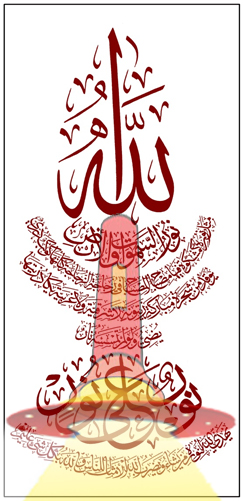 that in the Soular Series of KawtharEthereal FloodFlashFireWaterfallAhh is One Level Above Euphrates-&-HiddejelJellyAhhGenesis(2:14). In other WineWord, this DewAhh-y-Depth/Profundity/HeightAhh of the LOINS=WAISTLINE=MIDDLE is the Remembrance-Range  or Truth-Tally or Grace-Gauge of RoseAhh-y-رأس البناRISEרֹאשָׁהAhhZechariah(4:7)-ed-Ness-Of-(MOONRISE-ed-HEADSTONE=Yasper-ROCK =MidDay-DoorDISK) On (FuckFokkenPaqachGer.H6941فَوْقِهَاפָקַחپگاه-بِالْأُفُقِ الْمُبِينِAhh)Q(41:10/81:23)-y-UppppTOP of my Nocturnally-Amnesia נָשָׁהنَسِيَनासानाह-ed-(NousEnoshNoseNessG3563-H582νοῦςאֱנוֹשׁأَنِس)=Near&Downالسَّمَاءَ الدُّنْيَا-est-SickPsychic-Skyآسمان-On-HellHoleDesert Genesis(2:10-14)-Q(37:6/♥41:12♥/67:5)=Earthly-NegativeFilmFieldFelucca-Of-DeadSea. As we have Listened in Prophetic Poem-Ahh&Ahh&Ahh =♥خنگ/آسمان/بوستان ما را تا میان آید همی(2) آب جیحون از نشاط روی دوست (1)♥LyricPoem#121 of MannaEating-Master-RudakiAhh = {“♥(Hemistich 1) The WaterWineBloodBreathAhh of [EySaAhh-MessiAhh-y-]GihonH1521جیحونגִּיחוֹןJaculationجیغانAhhGenesis(2:13) RiverAhh that is [being Jaculated] from Happy [RemembranceRockرُخFullMoon-y] FaceAppearance of THEChrist=PRINCE=FRIEND, (Hemistich2)       is [Irrigatingשָׁקָהيُسْقَىٰ بِمَاءٍ وَاحِدٍGenesis(2:6)=Q(13:4)==TabriziBreathInhaleMuskAhhنَفَخْتُ فِيهِ مِن رُّوحِي.נָפַחGenesis(2:6,7)=Q(15:29/38:72/86:26)-ing==] ComeAdventAhh-ing-Upppp to MIDDLE=MEANمیان=LOIN=WAISTLINEEzekiel(47:4) of our Stupidity=Vacant=Void خنگ =Halfwit-NessNest[NousNoseAmnesia=Skyآسمان=Gardenبوستان=Lung=Pot=Waterskinخیکin other Hemistiches].♥”} which Exactly Matches the MeasureMedadGauge-ed-TallyRangeAhh of Master-EzekielAhh, we have the MOON:MOUNT:MessiaAhh-RISE Upppp to the MIDDLE of our Psychic-SkySack at Gihon-LevelAhhGenesis(2:13).]. Ezekiel(47:5) Afterward He MedadمدادInkMeasureStretchAhh-ed Another Thousand BdelliumH914,6بَدَلבְּדֹלַח-lyGenesis(1:4,6,7,14,18/2:12)ConvertAhh-ed CubitAhhs Further EastAhhQ(♥19:16♥)=Matthew(♥2:2/24:27♥); and It was [such] a [SteepSlopeStage-y-RavanaRunRain]RiverAhh[=نحل-نخلנַחַלPalmShaft=HighCurvatureCreek] that EyeEarEgo=Hollow-HeadPot could Not “CrossPassOverEng.HebrewAbarH5674عبورעָבַרAhh” the  {““♥(4)Fourth-FloodFlashlightPhase-or
4thSoularStorm-ing-HighwayStageIsa.(♥19:23♥)-Of-(((ChinvatPERETÛMپرتوPróteuóπρωτεύωY.(♥19:6♥)Col.(1:18)-y
BeamBeaconBridge==Lower-As-SirātصِّرَاطَΣτραταStreetTreeQ(♥1:7♥)==DoubleEdge-SwordWordיָרַדوَرَدَVoice WaterWindWayRev.(♥1:15,16♥)==Kabowdکبودכָּבוֹד-CurrentCanalConduit-Of-CharmingKarimChormeChrismAhh
==GHORANقُرْآنُCRYקָרָא-ed-RiverROADQ(13:4,17)-Of-JerichoיְרִיחוأَرَّخَRuachרֽוּחַروحRockرُخAhhMoonShinedShower==
KAWTHARαιθηρעֶ֫תֶרكَوْثَرَEtherealAsuraAhh#108-CascadeWaterfall)))”} Because the WaterWords were Risen
Upppp=GaahA.P.H1342جاهגָּאָהAhh-ed-Upppp-Gloriously [AboveAhh my HollowHEAD. This HEAD Level is the
Depth-&-ProfundityAhh of EySaAhh-y-(PishonPishanFeshanFacePussPotionP.E.H6376פִּישׁוֹןپیشان.فشانAhh)Gen.(2:11)
that in Soular Series of KawtharEthereal Waterfall is One LevelAhh AboveAhh the GihonAhhGenesis(2:13) and
and Coolant-HiddekelGelJellyChillAhhGenesis(2:14) and EuphratesAhhGenesis(2:14). In other WineWordAhh, this
LoveLightFull-Luminosity-Level or DewAhh-y-Depth or Exposure-Index  to/of  MOONRISE-ed-MessiaAhh,
is When/Where the PalmPotPitPitcherJarUrnCaldronCostrel=NegativeFilm=Nocturnally-Amnesiaנָשָׁהنَسِيَ 
नासानाह-ed-(NousEnoshNoseNessNestG3563-H582νοῦςאֱנוֹשׁأَنِس)=Nearالسَّمَاءَ الدُّنْيَا-est-SickPsychicSky-That-Is-
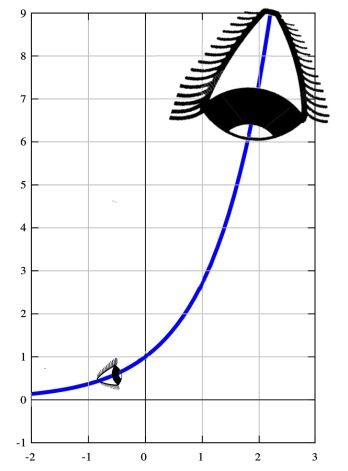 ReadyAhh for 
SwimSailSoar
UppppStream
Into MOON
HEAD
ProfundDepth Of Pison
LOIN
ProfundDepth Of Gihon
ProfundDepth Of Hiddekel
KNEE
ProfundDepth Of Euphrates
ANKLE
439
MannaMinistry of “The Two Witnesses: Revelation11”, “Eldad-Medad: Numbers11”, “Measuring Witness: Zechariah2 & Isiah19” and from GHalbyGHoran {“Companions of the Inscription-
أَصْحَابَ الرَّقِيمِ  of (18:9) and Poor People-مَسَاكِينَ, The Boy-غُلَامُ & The Two Orphan Boys-غُلَامَيْنِ يَتِيمَيْنِ of (18:60-82)”}  and also  {“Creature of the Earth  or  Dabbat Al-Ard - دَابَّةُ الْأَرْضِ : (27:82) & (34:14)”}
BDCTN ModelArk Of Conciousness & “Form of The Good” Based on Q(24:35) & Explained DieWing Mystery Of MessiaAhh & Seven Sealed Scroll according to Holy QuranAhh
Above-HellHoleDesert-&-Under-YasperSoularCeilingQ(37:6/♥41:12♥/67:5), is  FullFeel-ed-With-HaomaHaimaهئومهαἷμαAhh-y-BloodWineAhh
Rev.(1:5/5:9/7:14/19:13)-YasnaAhh#9-YashtAhh#20. to its HEAD=POT-BRIM=(FuckFokkenPaqachGer.H6941فَوْقِهَاפָקַחپگاه-بِالْأُفُقِ الْمُبِينِAhh)Q(41:10/81:23)-y-UppppTOP. In this LoveLast-Level that PalmPotNose is FullFeelAhh-ed to its HEAD=POT-BRIM, we can Say that MahishAsuraAhh-y-(MotherShip/MountMOON/DayDoorDisk) has ReachAhh-ed-Upppp to the (CentralMidDay:12NoonAhh)Gen.(1:5,8,13,19,23,31)-y-Position-Of-GalileeGarden-ic-Night which Means that Earthly-EyeEar has been GraceFully Allowed to عبورעָבַרHebrewWalkCrossAhh-(The-As-SirātصِّرَاطَΣτραταStreetSwordTreeRiverBridgeChinvatPERETÛMكَوْثَرَKAWTHARCourseAhh)Q(♥1:7♥)YasnaAhh(♥19:6/71:16♥)Rev.(♥1:15,16♥) and Reach to (SwimAble::Soar-EySsRaEl-Able::SufiSailAble::FlyAble::TeleportAble::Direct)  (Underneath=East=FootStep=MoonRockFace-ed DownBelow) of the Ecstatically-Embarking-MotherShip=MessiaAhhnic-MoonBook. And that is Why in this Soular StageAhh the WaterWineWordBreathAhh-s can NOT be Passed Without Complete-Death/NeckBreak/Detachment/DisconnectionDisentanglementPullout /Disengagement of Eastern-ized-EgoEyeEar=WarmAhh-ed-HeartBalloon from my/its/our Hades-y-HellHole=Abysmal-Anchorage. And so we Continue to Read that …] Ruach-y-RavanaRunRain-RiverRoadAhh was So DeepAhh that He could Not be Passed-Over [by DharmaHold-ing to the SexSoil-y-EgoWings=Talaria-y-Sandals-of-Ida&Pingala=Energetic-Merkaba] and His WaterWineWordAhh was DeepAhh Enough to {“DieWingAhh=FlySwimAhh=Al-Isra-EySsRaEl-SoarAhhAsuraAhh#17=SufiSail-UppppStreamAhh=Go-For-TeleportationAhh-To-PortalPeriscopePorchAhh-y-ChristConduitCorridor”}. AmenAhh, Yah Allahاللهאֱל֫וֹהַּ. [In other WineWordAhh, in this Soular StageAhh we can SeeAhh that The-PotPitPitcher which is (1Firstly) FashionForm-edGen.(1:26/2:7)Q(15:29/38:72) by .יַדبِيَدِكَRighteousHandChristبِيَمِينِهِיָמִיןQ(♥2:256/3:26,73/5:64/7:57/23:88/25:48/27:63/2X18:83/39:63,67/42:12/48:10/67:1♥) of Allahالله-y-POTTER, is (2Secondly) FullFeelAhh-ed-in-Four-LevelsGenesis(2:11,12,13,14)=Ezekiel(47:3,4,5,6) with {“♥HaomaHaimaG129هئومهαἷμαAhhRev.(1:5/5:9/7:14/19:13)-YasnaAhh#9-YashtAhh#20-y-BLOOD/RED-WINE="La-Ilaha-Illa Allah-لا إله إلا الله"-ing-LoveLightLiquorAhh♥”}        of
Allahالله-y-POURER and Then is (3Thirdly) Purchased-&-PullOUTAhh-ed-&-TeleportPICKED-UPPPP
by Allahالله-y-PURCHASER  Who has Found The-Preciously-WorthWineWordAhh-ed-Pot to be 
FullFeel-ed  with  HimHOLYSelf=HimLOGOSSelf=HimTRUTHSelf=HimHAGHالْحَقُّחֻקַקָּἅγιοςحوختاHUKHTASelf. 
When اللَّـهُمَّ ارْزُقْنَا وَأَنتَ خَيْرُ الرَّازِقِينَHolyElohimAhh=Oh,AllAhh-Feed-us-with-Your-LoveLightAhh-that-You-are-Best-of-Feeders -ing Q(5:114)
PotPitcher is Fire-FED=WineWordWorthAhh-ed Upppp to its HEAD=BRIM, Then All that Allahالله Does
is to Buy & PICK-it-UPPPP for His Soular Selection. This PICK-UPPPP-ing Phase which is One Level Above the
PishonפּישׁוֹןپیشانAhhGenesis(2:11), is Called SwimSailSoarSoldFlyAhh-ing-♥♥UPPPPStreamEng.ULAIH195אוּלָי
الْأُولَىٰDaniel(8:16)Q(20:133/87:18)HIGHER:PRIORFORMER:FIRSTMORE-PRIMORDIAL:EDEN-EARLIERWORTHIER♥♥.].
Ezekiel(47:6) And He Said unto me, Son of Man, hast thou Seen THISQ(36:52,61)هَـٰذَا [As-SirātصِّرَاطَΣτραταStreetRiverRoadQ(♥1:7♥)=Isaiah(♥19:23♥)]?
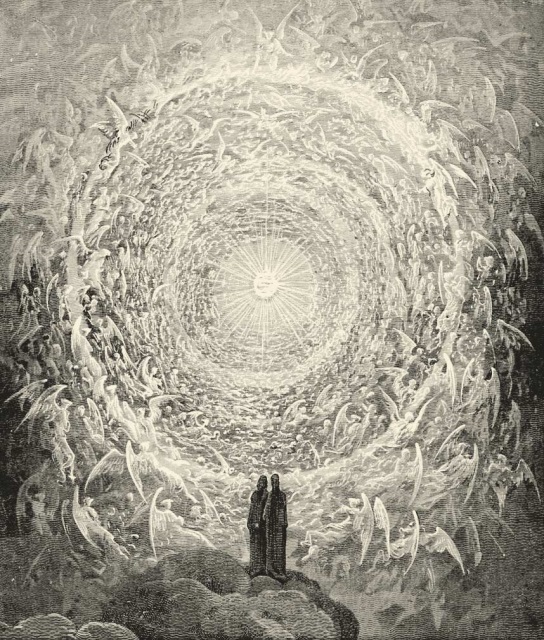 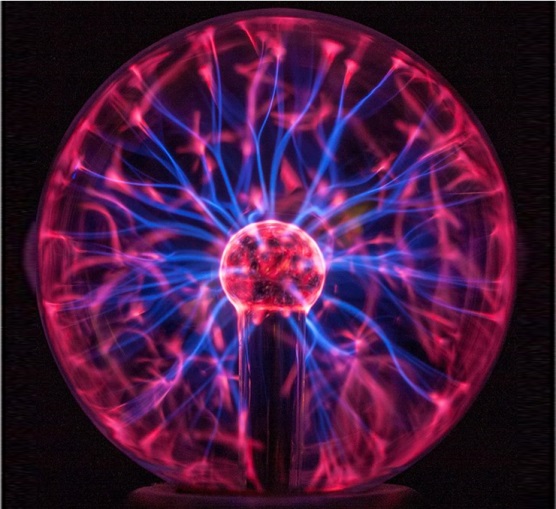 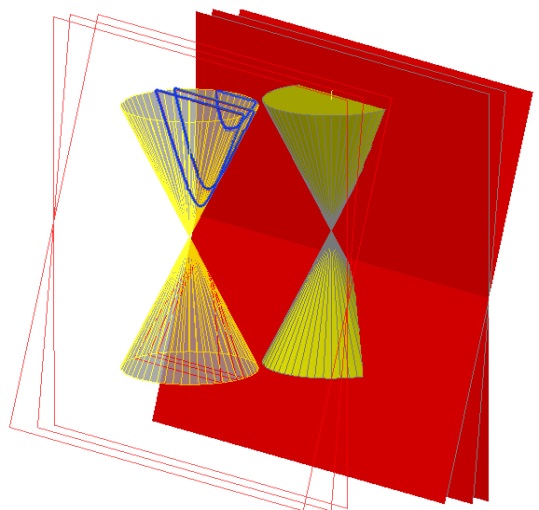 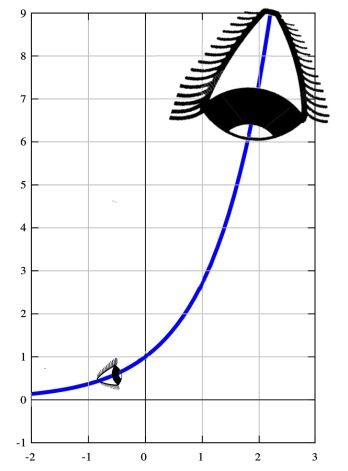 ReadyAhh for 
SwimSailSoar
UppppStream
Into MOON
MoonDisk=
FoundationBase  of HigherCone  and SoularCeiling  of

 LowerCone
HEAD
ProfundDepth Of Pison
LOIN
ProfundDepth Of Gihon
ProfundDepth Of Hiddekel
KNEE
ProfundDepth Of Euphrates
ANKLE
MOONSIGHTING/ORIENTATION 
in HellHole
440
MannaMinistry of “The Two Witnesses: Revelation11”, “Eldad-Medad: Numbers11”, “Measuring Witness: Zechariah2 & Isiah19” and from GHalbyGHoran {“Companions of the Inscription-
أَصْحَابَ الرَّقِيمِ  of (18:9) and Poor People-مَسَاكِينَ, The Boy-غُلَامُ & The Two Orphan Boys-غُلَامَيْنِ يَتِيمَيْنِ of (18:60-82)”}  and also  {“Creature of the Earth  or  Dabbat Al-Ard - دَابَّةُ الْأَرْضِ : (27:82) & (34:14)”}
BDCTN ModelArk Of Conciousness & “Form of The Good” Based on Q(24:35) & Explained DieWing Mystery Of MessiaAhh & Seven Sealed Scroll according to Holy QuranAhh
Then He Brought me, and Caused me to Return to the BlessedBrink of the As-SirātصِّرَاطَΣτραταAhh-y-RiverRoadQ(♥1:7♥)=Isaiah(♥19:23♥). Ezekiel(47:7) Now when I had Returned, behold, at the MahishAsuraAhhAssyriaAhh-yGenesis(2:14)-BlessedBank of the [BigBangBaqarahAhhH1242בֹּקֶרالبقرة-edAsuraAhh#2-Genesis(1:5,8,13,19,23,31)] RavanaAhh-y-RunRainRiverRoadAhh were Very Many BloodBaptizeAhh-ed & TruthFully-TishtryaTearAhh-ed Trees on the One Side and on The Other.””}}. Now that Eye have Talked about the (Shriek-SHARGH שרקمَكَانًا شَرْقِيًّاQ(♥19:16♥/7:137/37:5/55:17/70:40)Ahh)-ing-(QADIMH6921,3-6קָדִיםالقَدِيمΟἰΚοδομέωG3618GHADAMقَدَمَ صِدْقٍ-مُقَدَّم-قُدُوم)Genesis(2:8,14/3:24)-Numbers(2:3/3:38)-2Chronicles (5:12)-Ezekiel(43:1-2/47:1-8/11:1)-Exodus(38:13)-Isaiah(24:15)-/-Jeremiah(18:17)-Psalms(48:7)-Ezek.(17:10/27:26)-Hosea(13:15)=BigBangDawnAdventAhh-ing-Daybreak:East:Pole:MoonRise of Underworld or So Called (BaqarahH1242בֹּקֶרالبقرةAsuraAhh#2-Genesis(1:5,8,13,19,23,31)Ahh)-ing-(♥♥قِـبْـلَـة‬‎Qiblaקיבלה.גָּבַלقَبَلَKabbalahقبوليةקַבָּלָהAcceptedHeartPoleAhh♥♥) of MindHole, let me Remind the Reader that “!!Geographical East!!”Ezekiel(8:16)-Gen.(4:16/11:2)-Rev.(16:12)-Q(18:90/27:24)-Judges(6:33) of Surface Earth has an Extremely Negative Connotation or FallἀπώλειαاُفولApollyonEvilRev.(9:11)-y-Implication Because ☠GautamaGoatGethsemaneGediH1423جَدْيגֶּ֫דִיजादूجادوΓεθσημανῆगौतमגַּתگودِتَتمَّةH1661/G1068-y-(AnatolēAntelopeTatloeTaolu Chin.Eng.G395تَطْلُعُἀνατολή道路Revelation(16:12)-Q(18:90)☠)==卐SunRise/Cross┼Hellios-y-בָּרָקبرقBarackThunderتندرइन्द्रIndra==AntiChristDajjal==Obama-ic-YajujيَأْجُوجَGodQ(18:94) of Sun-WorshipingEzekiel(8:16)-Q(27:24) Taoists and Zen Master Monsters and SuryaNamaskār-ing Apes, is the TirasTarsThreatenTerrorizeEng.P.H8494תִּירָסترسScare-ing GreekGoatDan.(8:21) of Sodom&EgyptRev.(11:8)-Isaiah(19:4) which has Come to His American Oval Office from “!!Chinese Pagodas of SunRising-East!!”Revelation(16:12)-Q(18:90). As we have Read before, the Confucius-y CobraViper-s and Taoist (TaghutTAIJIChin.A.P.الطَّاغُوتِ-طاق太极تاجSpike)-sQ(2:256/4:51,76/5:60/16:36/39:17/20:24,43/79:17,37) of these “!!Eastern!!” Pagodas are LackingQ(16:81)+Q(18:90) (ChillCoolGelHiddejelH2313חִדֶּקֶלدجلةजलGlacierAhh)Genesis(2:14)-y-CoolantChrismAhh of CowChristKing Who TurnOffAhh-sQ(16:81)+Q(18:90) the PsycheSEX-y-الْحَرَّScarletHeatsQ(16:81)-Rev.(17:3) & BOAZبَأْسَكُمْבֹּעַז-y-MindPowersQ(16:81) which their Anakimएणकעֲנָקعُنُق-y-NucleusNeck-s 
are Receiving from Sun after it Setsمَغْرِبَ inside DarkMatter&DarkEnergy-ic-PitQ(18:86)  
of  (ཧཱུྂ༔Hummmहूँ חַמָּحَمِئَةٍH2553حَمِيمחָמַםحمامQ(56:42-3,93)-Ezek.(6:4,6)-Q(18:86))-ing-PotteryPaste.
Now that we have Completely Distinguished the Difference between the MessiaAhhy 
MOONRISE=EAST=DAWNAhh of Underworld-y-DarkRoom=Nataph-Sea-With-Malkuth-y-(Surface
FilmPlainFelucca:Yabesيَبَسًاיַבָּשָׁה-y-DryLandالْبَرِّ). Versus the  sunrise-y-dawn=!!Geographical East!!=
=oriental-east  of  the  Surface EarthالْمُضْغَةَMozgheMosaicMask-y-Mansion-Of-AnimalالْأَنْعَامِBodies which 
are Happening at TWO DIFFERENTQ(7:137/37:5/55:17/70:40) Eastشرقשרק-قَدَمَקָדִם-s:Horizons  
, let me Tell you that in One of the TuesdayNights4th-or-11th-or-18th-or-25th of November2014
 EyeEarNousNataphPot  was  Allowed GraceFully to be Dipped to the AnkleEzek.(47:3)=Gen.(2:14) in
 {“♥UlaiJerichoEuphratesAhh-y-RiverRoadBridgeAs-SirātصِّرَاطَΣτραταStreetAhhQ(♥1:7♥)
=Isaiah(♥19:23♥)=YasnaAhh(♥19:6/71:16♥)=Rev.(♥1:15,16♥)-Of-KawtharEthereal-LANGUAGELoveLight♥”}
that was MOON-ShineShowerAhh-ed from MessiaAhh-y-MISBAHالْمِصْبَاحُצָבָא♥Q(24:35)♥.
In That Al-QadrKeterכֶּתֶרالْقَدْرِAhhAsuraAhh#97-y-NightAhh-Of-(LoveHopeWillPowerAhh
-&-יָשַׁעوُسْعَVastOpenHeartNessIsaiah(19:20)), Eye SawAhh the GHiamatالْقِيَامَةِH7054קָמָהAhh-ed
Beheld-&-UnderstoodAhh-Again-in-Binah/Q(75:19)-y-Form-On-2015-Aug.8=(MoonRISE:RESURRECT-Ahh)-ed
MOONBook=20thMount=EASTERN-DayDoorDisk=Christ-MISBAHالْمِصْبَاحُצָבָא♥Q(24:35)♥.
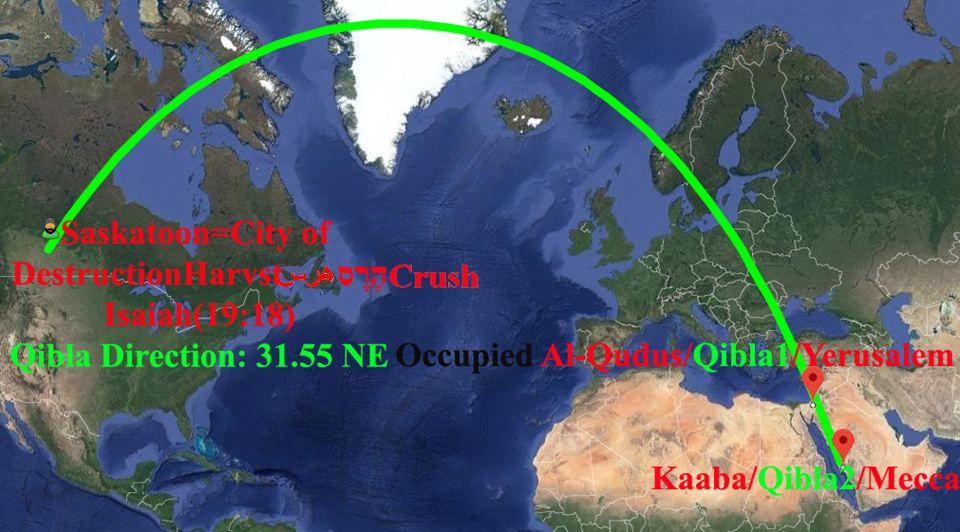 SaskatoonCityQ(36:13/18:77)Of
CrushHeresHarastaحَرَسْتَاH2041הֶ֫רֶסهَرْسHarvest-of-Watchman-Heralding-Harbinger=Alarming-&-Forewarning-Attendant-Of-HarvestEzekiel33
441
MannaMinistry of “The Two Witnesses: Revelation11”, “Eldad-Medad: Numbers11”, “Measuring Witness: Zechariah2 & Isiah19” and from GHalbyGHoran {“Companions of the Inscription-
أَصْحَابَ الرَّقِيمِ  of (18:9) and Poor People-مَسَاكِينَ, The Boy-غُلَامُ & The Two Orphan Boys-غُلَامَيْنِ يَتِيمَيْنِ of (18:60-82)”}  and also  {“Creature of the Earth  or  Dabbat Al-Ard - دَابَّةُ الْأَرْضِ : (27:82) & (34:14)”}
BDCTN ModelArk Of Conciousness & “Form of The Good” Based on Q(24:35) & Explained DieWing Mystery Of MessiaAhh & Seven Sealed Scroll according to Holy QuranAhh
At that Time, Eye did Not Know anything about (Christ:EySlam:EySaAhh)-y-MOONBOOKQ(75:8,9)=MessiaAhh-y-(MISBAHالْمِصْبَاحُצָבָאLamp♥Q(24:35)♥GHoranקָרָאقُرْآنُकीर्तAhhQ(75:17-8)) and AllAhh-y-[SalaamSunSource::CompilerCollectorComposerCapitanPlayerPilot-of-(HeavyCowChristCloudالسَّحَابِ::FeluccaShipHeavenالْفُلْكَ=السَّمَاءِ::SweetOceanالْبَحْرَ)Q(2:164 ,248/7:57,64/11:37,8/13:12/14:32/16:14/17:66/22:65/24:43/27:88/30:48/35:9/38:36/45:12/67:19))]Q(75:9,17,18); and after my Yogic-&-Sick-&-Sinner EyeMatthew(9:10-12)-Mark(2:15-17)-Luke(5:29-31) Went on a MannaMushroom-ic-Trip in AnahitAhh’s art studio in the third floor of the archeology building of University of Saskatchewan in “55 Campus  Drive, Saskatoon, SK S7N 5E2”, my Popped-Out-EyeAhhQ(75:7) was GraceFully Allowed to SeeAweAhh the Easterly-DawnAdventAnticlineEschatonAhhRev.(10:2)-ed-(ChristCountenanceVisageMountMOONQ(75:23)= RevelationRockHardCover=TaJaliH1540تَجَلَّىٰתִגָּלֶ֥הTELEVISIONExodus(33:22)-Q(7:143)-Colossians(1:15)) at the Right Hand Side of my Deathbed along the longitudinal axis of the building. Five months after the LoveLighFull Nightلَيْلَةُ الْقَدْرِAhhQ(97:1,2) of RuachRockالرُّوحُMOONSIGHTINGQ(97:4), Eye Started to Do my Very First SalahSelahH5542סֶ֫לָהصلاة-s. At First Eye just Wanted to Drunkardly & ChildishlyMattew(18:3) PrayAhh The PraiseWorthy-YasperMoonRockBookAhh(although Eye did Not Know Who He Is-EySaAhh), Regardless of the Physical Orientation and Without Paying Attention to the Christian قِـبْـلَـةקיבלהQiblaKabbalahAhh=بی وطنی است قبله گه در عدم آشیانه کن—شش جهت است این وطن قبله در او یکی مجوAhhChristQiblaCountenanceAhh#1, AhhChristQiblaCountenanceAhh#2==Q(2:115)=وَلِلَّـهِ الْمَشْرِقُ وَالْمَغْرِبُ ۚ فَأَيْنَمَا تُوَلُّوا فَثَمَّ وَجْهُ اللَّـهِ ۚ إِنَّ اللَّـهَ وَاسِعٌ عَلِيمٌ. However it was after Receiving the Al-FatihahAhh-y-Revelation in July 2015 with AliYahAkhiAhh-y-Eldad that Eye Looked for Direction of QiblaAhh in SaskatoonCityQ(36:13/18:77)of Destruction/HeresHarastaحَرَسْتَاH2041הֶ֫רֶסIsaiah(19:18)حارِسHarbingerWatchman and THEN, !Boom!, Eye Noticed that DewAhhy DirectionOrientationAhh that Eye=my-NataphNous had SeenHeardSmell-ed the MOONRISE-ed-OliveMountAhhAsuraAhh#20,52=EySaAhh-y-EastשרקShriekSHARGHمَكَانًا شَرْقِيًّا Q(♥19:16♥)-Mat.(2:2/24:27)=Transfigured-TrustTablet=Metamorphosed-MessiaAhhBookMark(9:2)-Mat.(17:2) at Moonsighting TuesdayNight of ((♥♥Al-QadrKeterכֶּתֶרالْقُدْرِةAhhقُوَّةَAsuraAhh#97:: HopeWaitWillLovePowerAhh::שכינה‎.سَكِينَةٌShekinAhh-y-MIGHT::TranquilityAbility::AssuredAsuraAhhअसुरאָשַׁרسور-y-HappinessHorsepowerGenesis(2:14)::RejoiceForce::SoularStrength ::QavahH6960قُوَّةَקָוָהKivítiקיווהTiqvahH8615كَلِمَةَ التَّقْوَىٰProclamation-Of-AllAhhQ(♥48:4,18,26♥)
::האלاِلهHOLYكَلِمَةُ اللَّـهِChristClaimWordAhhQ(♥9:26,40♥)-Of-AllAhh::ArkCaveChristKaaba
CubeKIBÓTOSG2787κιβωτόςكَعْبَة‎TEBAHH8392التَّابُوتُ فِيهِ سَكِينَةٌ.الْكِتَابِתֵּבָה♥♥))Q(2:248)-Rev.(21:17)
Perfectly MatchAhh-es to the 31.55 North-East Direction of GHalby GHiblaAhhقبلة in
SaskatoonQ(36:13/18:77)-Isaiah(19:18) in MozgheMosaicMask-ic-DimensionHorizon. As it is 
shown in the front figure that is related to MozgheMosaicMask-ic-DimensionQ(22:5/23:14),
from CityQ(36:13/18:77)Isaiah(19:18) of HarvestCrushCrashHeresA.E.H2041הֶ֫רֶסIsaiah(19:18)هَرَس the
location of BOTH of the QiblaEastPoleAhh-s=i.e.1:Yerusalem=(Landing::עֲלוּקָהAl-AlaqLeakLeechعَلَقَةٍ-ing)
.Spot-Of-AdamAhh’s-AnimalالْأَنْعَامِBody:HumanجُلُودِSkin)-as-well-as-2:Mecca=(Landing::עֲלוּקָהAl-AlaqLeakLeechعَلَقَةٍ-ing)-Spot
Of-Noah’s-AnimalالْأَنْعَامِBody:HumanجُلُودِSkin-From-MoonChristKaabaCubeKIBÓTOS.of the Heavenly Hearts are
Aligned Ahhlong THE SAME   DewAhhy DirectionOrientationAhh of 31.55 North-East. 
Let me say that at One of Tuesday Nights4,11,18,25th of November 2014 that EyeNataph 
MoonsightingAhh-ed the Transfigured-TarshishGlassMark(9:2)=Q(♥27:44♥24:35♥)-Rev.(4:6/15:2) 
at 31.55 North-East, the civil light Azimuthسمت was at 110.55° which Shows that sun has 
Passed in Nataph-y-Horizon=Dark-Matter&Energy-Realm-Q(18:86) from UNDER the MessiAhh-y
MoonMount=MISBAHالْمِصْبَاحُצָבָא♥Q(24:35)♥-y-MotherShip=ChristKaabaKIBÓTOSΚιβωτός‎ 
before it Reaches to its twilight/dawn in MozgheMosaicMask-ic-DimensionQ(22:5/23:14).
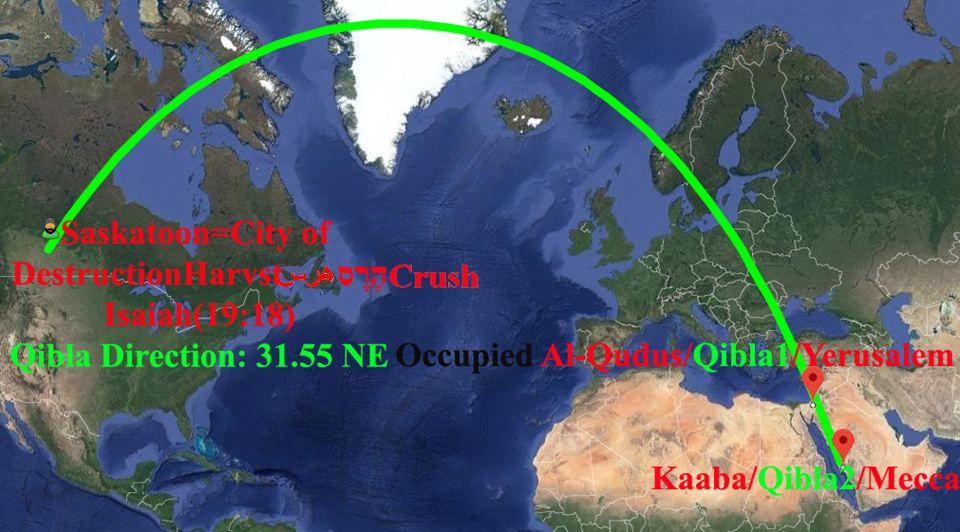 SaskatoonCityQ(36:13/18:77)Of
CrushHeresHarastaحَرَسْتَاH2041הֶ֫רֶסهَرْسHarvest-of-Watchman-Heralding-Harbinger=Alarming-&-Forewarning-Attendant-Of-HarvestEzekiel33
442
MannaMinistry of “The Two Witnesses: Revelation11”, “Eldad-Medad: Numbers11”, “Measuring Witness: Zechariah2 & Isiah19” and from GHalbyGHoran {“Companions of the Inscription-
أَصْحَابَ الرَّقِيمِ  of (18:9) and Poor People-مَسَاكِينَ, The Boy-غُلَامُ & The Two Orphan Boys-غُلَامَيْنِ يَتِيمَيْنِ of (18:60-82)”}  and also  {“Creature of the Earth  or  Dabbat Al-Ard - دَابَّةُ الْأَرْضِ : (27:82) & (34:14)”}
BDCTN ModelArk Of Conciousness & “Form of The Good” Based on Q(24:35) & Explained DieWing Mystery Of MessiaAhh & Seven Sealed Scroll according to Holy QuranAhh
The (Eschaton-y-PortalPeriscopePorchVestibuleAhhFullMoonDiskDoorFoundationالسَّقْفِ الْمَرْفُوعِ)Q(52:5)-Of-((TurTreeTempleهیکلהֵיכָל1Kings(6:3,33/7:21)-y-OliveCedarSidrat-ul-Muntahaسِدْرَةِ الْمُنتَهَىٰQ(53:14) ♥Q(24:35)♥==Al-Baitבּיִת-Al-Ma'murAmourImranالْبَيْتُ الْمَعْمُورُAhhQ(52:4)-AsuraAhh#3==SevenStar-y-ChurchMosques’-or-VenusWifeAhh’s-ArkCaveChristKaabaCubeKIBÓTOSكَعْبَةΚιβωτός))Q(52:4) of AllAhh-y SalaamSunSource that according to this Honey HadithAhhSahihAl-Bukhari#3207-SahihMuslim#164  == “…..هَذَا الْبَيْتُ الْمَعْمُورُ يُصَلِّي فِيهِ كُلَّ يَوْمٍ سَبْعُونَ أَلْفَ مَلَكٍ…..==…..Is-Being-Περιπατέω-ed&Visited Walked&CommutedRevelation(♥21:24,25,26♥)-ed-EternalDayly-by-70,000-Angles=70,000-SweetWaterNataphنُّطْفَةٍנָטַףתWordDropletAhh-s=70,000-Inheritors-Of-NewEarthأَوْرَثَنَا الْأَرْضَ …..Matthew(5:5)-Q(21:105/39:74)-Rev.(21:1)-Isaiah(19:25)”, is StandFloatFlyHoverDisk-ing=QumקוּםالْقِيَامَةِQiyamahAhh-ing-AsuraAhh#75-Q(18:2)=MOONRISE-ing=EastשרקShriekشَرْقِيًّاAhh-ingQ(♥19:16♥)-Mat.(2:2/24:27) Logosالْحُجَّةُ الْبَالِغَةُChugHajjH2329,8חוּגحَوْجProverbs(8:27)-Job(22:14/26:10)=Q(6:149)-ing=FootstepقَدَمَקָדִיםAnticline-ingRev.(10:2)Q(10:2)=TaJaliH1540تَجَلَّىٰתִגָּלֶ֥הAhh-Fully-Televise-ingExod.(33:22)-Q(7:143)-Colossians(1:15) DIRECTLY-ABOVE&BEYOND&ON-TOP-OF the Kaaba, Mecca that is in MozgheMosaicMask-ic-DimensionHorizonQ(22:5/23:14)-Q(♥19:16♥/7:137/37:5/55:17/70:40)=PhysicalSurfaceEarth which is BEING-(Al-AlaqLeakLeechعَلَقَةٍעֲלוּקָה::HangSuspend::ShadowCastAsuraAhh#96-ed) from {“NATAPHH5197نُّطْفَةٍנָטַףתQ(16:4/18:37/22:5/23:13,14/35:11/36:77/40:67/53:46/75:37/76:2/80:19)-y-Horizon= FlatSurfaceEarth::MalkuthמַלְכוּתمَلَكُوتُQ(6:75/7:185/23:88/36:83)Plane::אֲדָמָהأَدَمَةAdamahHamonahهامونהָמוֹן-y-Ground::YabesQ(6:59/20:77)Gen(1:9,10)יַבָּשָׁהيَبَسًا-y-الْبَرِّQ(10:22)DrylandRev(10:2)Luke(5:3)=
PotLoaded&Floatingتَجْرِي-FilmFeluccaParchmentالْفُلْكِ الْمَشْحُونِἐφόλκιον-الْفُلْكَ مَوَاخِرَפלוקהQ(2:164/7:64/10:22,73/11:37,38/14:32/16:14/21:33/22:65/23:22,27,28/26:119/29:65/30:46/31:31/35:12/36:40,41/40:80/43:12 /45:12)قَرَارٍ مَّكِينٍQ(23:13)-Of-BaguaChin.Genesis(11:2)बगीचा八卦باغבִּקְעָה=MamreH4471مُرُورמַמְרֵאمَمَرGen.(14:13)-y-Membrane=LevelFlatPlane-ly-(SpreadAhhوَإِلَى الْأَرْضِ كَيْفَ سُطِحَتْ-edQ(88:20)-Out-Or-OutspreadUnfurlStretchAhhوَالْأَرْضَ بَعْدَ ذَٰلِكَ دَحَاهَا-edQ(79:30))Genesis(1:9,10)-Earth/Field/ChugHajjHavajH2329חוּגحَوْجIsaiah(40:22)”} that is Floatingمَوَاخِرَ-Over/AboveQ(16:14/35:12) (DeadSea:DeepEarth:HadesHole:VoidNothingNess-y-TohuPer.H8414تهیתֹּהוּGen.(1:2)-Deuteron.(32:10)-Job(6:18/26:7)-Jeremiah(4:23)) and also is Floatingمَوَاخِرَ-UnderQ(16:14/35:12) the Recessed♥Q(24:35)♥& RaisedChristCeiling::StandFloatFlyHoverDisk-ing-MoonBookMOUNT::Eschaton-y-MOONROOFوَإِلَى السَّمَاءِ كَيْفَ رُفِعَتْQ(88:18)::SavedשָׁוָהH7737Uppppرَفَعَ سَمْكَهَا فَسَوَّاهَاROOFQ(79:28)الْمَرْفُوعِ وَالسَّقْفِQ(52:5) of the Nearestالسَّمَاءَ الدُّنْيَاHeavenQ(23:88/36:83/♥41:12♥)=Series-Of-FOUR-EnoshNousNasal-
SkiesGenesis(2:11,12,13,14)=Ezekiel(47:3,4,5,6). And so Pearly People are Correct in the EySlamic 
Neighborhood, when TheyDay Say that “The Kaaba on SurfaceEarthMozgheMosaicMask=Visible  
Cosmos with Zero Curvature  is  a[n  (Al-AlaqLeakLeechعَلَقَةٍעֲלוּקָהLinkHang-ed)AsuraAhh#96]  REPLICA
of That ChristKaabaCubeKIBÓTOSكَعْبَةG2787Κιβωτός [in  NATAPHH5197نُّطْفَةٍנָטַףתQ(75:37)-y
SpermSpiritRealm of  (1:DeepDeadSeaEarth:Voidتهیתֹּהוּ)-That-Is-UNDER/BELOW-The
(2:FlatSurfaceEarth::Malkuthמַלְכוּתمَلَكُوتُ-y-Membrane/Plane-Of-SoulSeed-icExperience
::PlanarLevelFlat-ly-سُطِحَتْOutspreadدَحَاهَاQ(88:20)=Q(79:30)=Genesis(1:9,10)-ed-Film/Field/الْفُلْكِ
ἐφόλκιονפלוקהFeluccaQ(36:40,41)/HavajH2329חוּגحَوْجIsaiah(40:22))]”; or when TheyDay Say
that {“Al-Bait-Al-Ma'murAmourعِمْرَانَImranالْبَيْتُ الْمَعْمُورُAhhQ(52:4)-Q(3:33,35/66:12)-AsuraAhh#3 
[=TurTreeTemple=TOP-(AS-SIRĀTصِّرَاطَΣτραταQ(♥1:6♥))-y-Sidrat-ul-Muntahaسِدْرَةِ الْمُنتَهَىٰ
Q(53:14)=ChristHouse-Of-EternalLife=EySaAhh-MessiaAhh-y-(EASTשרקShriekشَرْقِيًّاAhh
Q(♥19:16♥)-Matthew(2:2/24:27)::QADIMH6921,3-6קָדִיםالقَدِيمΟἰΚοδομέωقَدَمَ صِدْقٍ-مُقَدَّم-قُدُومQ(10:2))] is 
the (♥♥قِـبْـلَـة‬‎Qiblaקיבלה.גָּבַלقَبَلَKabbalahقبوليةקַבָּלָהSuperStarPoleAhh♥♥) of the
Angels [=Sweetened-WaterWordAhh-s=Alchemized-AngelAhh-s=BadalBdelliumH914,6
בְּדֹלַחيُبْدِلَهُمَا-edGen.(1:4,6,7,14,18/2:12)-Q(18:81)-BirdThroneθρόνοςالطَّيْرَAhhQ(34:10/27:16)-Colossians
(1:16)-s  in the ((MidAir=MidSky=MiddleHeaven=MesouranémaG3321μεσουράνημαRev.
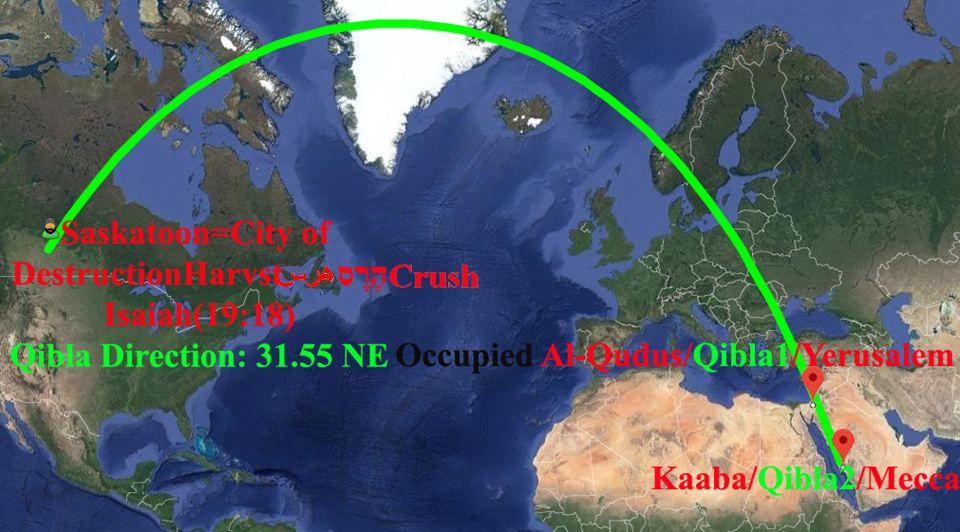 SaskatoonCityQ(36:13/18:77)Of
CrushHeresHarastaحَرَسْتَاH2041הֶ֫רֶסهَرْسHarvest-of-Watchman-Heralding-Harbinger=Alarming-&-Forewarning-Attendant-Of-HarvestEzekiel33
443
MannaMinistry of “The Two Witnesses: Revelation11”, “Eldad-Medad: Numbers11”, “Measuring Witness: Zechariah2 & Isiah19” and from GHalbyGHoran {“Companions of the Inscription-
أَصْحَابَ الرَّقِيمِ  of (18:9) and Poor People-مَسَاكِينَ, The Boy-غُلَامُ & The Two Orphan Boys-غُلَامَيْنِ يَتِيمَيْنِ of (18:60-82)”}  and also  {“Creature of the Earth  or  Dabbat Al-Ard - دَابَّةُ الْأَرْضِ : (27:82) & (34:14)”}
BDCTN ModelArk Of Conciousness & “Form of The Good” Based on Q(24:35) & Explained DieWing Mystery Of MessiaAhh & Seven Sealed Scroll according to Holy QuranAhh
Revelation(8:13/14:6/19:17)=Nearestالسَّمَاءَ الدُّنْيَاHeavenQ(23:88/36:83/♥41:12♥)=Series-Of-FOUR-EnoshNousNasal-SkiesGenesis(2:11,12,13,14)=Ezekiel(47:3,4,5,6))) that Orthogonal/Normal/Vertical to the ((PlanarLevelFlatHavajH2329חוּגحَوْجIsaiah(40:22)-ly-سُطِحَتْOutspreadدَحَاهَاQ(88:20)=Q(79:30)=Genesis(1:9,10)-ed-(Field/الْفُلْكِἐφόλκιονפלוקהFeluccaQ(36:40,41)/كَطَيِّ السِّجِلِّTWISTABLEالسَّمَاوَاتُ مَطْوِيَّاتٌ PropertyPaperParchment-Of-SigilSegullahH5459סְגֻלָּהسِجِلّQ(21:104/39:67)-Q(11:82/15:74/105:4)/AngelMalakH4397מֲלְאָךְMalkuthמַלְכוּתمَلَكُوتُ-y-Membrane-Of-(MaalikمَالِكُQ(♥43:77♥)&Malak-Al-Mawtمَّلَكُ الْمَوْتِAhh)-yQ(♥32:11♥)=Rev(♥1:18♥)ChristKingMasterOwnerRev(16:5)-Of-HadesDeathSaltSea=19IronAngels-Q(74:30)/FilmPlane-OfSoulSeed-icExperience)) is ((AviateآوَيْنَاهُمَاAhhQ(18:63/23:50)-ed =IsraSoarEySsRaElיִשְׂרָאֵלأَسْرَىٰAhh-edAsuraAhh#17Upppp=Raised&Recessed&Niched&LoftilyLiftedمِشْكَاةٍ-شَكْوَىUpppp♥♥Q(24:35)♥♥-Revelation(12:5)=SavedשָׁוָהفَسَوَّاهَاH7737Uppppرَفَعَ سَمْكَهَاQ(79:28)= MOON-ROCKROOFوَإِلَى السَّمَاءِ كَيْفَ رُفِعَتْQ(88:18)الْمَرْفُوعِ وَالسَّقْفِQ(52:5)-Upppp)) ABOVE It=Plane-Of-SoulSeed-ic-Experience].”}. It is Healthy to Remind the ReaderDrinker of this WordWineAhh with this Firmamental Fact that “Not Only the پریستیدنPriestPraiseworthy-ChristKing4CornerStoneAhh=EySaAhh/YasperAhh-y-ReligionRockRoof=MannaMoonBook Is/EyS (♥♥قِـبْـلَـة‬‎Qiblaקיבלה.גָּבַלقَبَلَKabbalahقبوليةקַבָּלָה♥♥)-ed==EthosG1485,2239ἔθοςمُّطَاعٍ ثَمَّ أَمِينٍἦθοςAhhQ(♥81:21♥)-ed==Obeyed==Accepted==Poled==Centered by the Angels in the HeavenlyDay=RightousRealm=Melchizedek-y-HandMulkKingDomeAhhبِيَدِهِ الْمُلْكُQ(67:1)مَقْعَدِ صِدْقٍ-מַלְכִּי־צֶדֶקQ(54:55)-Daniel(8:9,11)-Genesis(14:18) as Their KingPrince , But Also my EySaAhh-y-FatherAhhQ(18:82) Is/EyS (♥♥قِـبْـلَـة‬‎Qiblaקיבלה.גָּבַלقَبَلَKabbalahقبوليةקַבָּלָה♥♥)-ed==Poled==SoularCentered by the Angels in the Recess/ Roof-ed-(MidAir:MidPsychicSkyالسَّمَاءَ الدُّنْيَا:NightlyHeaven)Revelation(8:13/14:6/19:17)=Q(23:88/36:83/♥41:12♥)=Genesis(2:11,12,13,14)=Ezekiel(47:3,4,5,6) of the Nocturnally-Amnesia-ed-NousNasalHole as Their (MaalikمَالِكُQ(♥43:77♥)&Malak-Al-Mawtמוּת.مَّلَكُ الْمَوْتِ.מַלְכִּAhh)-yQ(♥32:11♥)=Rev(♥1:18♥)=Rev.(16:5)-KingSULTANسُلْطَانסולטאןQ(3:151/4:91,144,153/6:81/7:33,71/10:68/11:96/12:40/14:10,11,22/15:42/16:99/ 17:33,65,80/18:15/22:71/23:45/27:21/28:35/30:35/34:21/37:30/37:156/40:23,35,56/44:19/51:38/52:38/53:23/55:33). And it is Because of This (♥♥قِـبْـلَـة‬‎Qiblaקיבלה.גָּבַלقَبَلَKabbalahقبوليةקַבָּלָהAhh♥♥)-y-(Pole:Center:FocalPivot)-Ness of our ChristKaabaCubeKIBÓTOSكَعْبَةG2787ΚιβωτόςMoon 
that All of the GoldenMalekAngel-s of PsychicSkyالسَّمَاءَ الدُّنْيَاRev(19:17)Q(♥41:12♥)Gen(2:11,12,13,14)
Of-Malkuthמַלְכוּתمَلَكُوتُ-y-PlaneMembrane are {“♥(Havilah:Huwl:HullHoleHall:HülleGer.
Eng.A.P.H2341,42חֲוִילָה-חוּל-وَمَنْ حَوْلَهَا-Ahh)Genesis(2:11)-Q(6:92/27:8/42:7)-ing-Ahhround:12Tawaf/
TurnAhh-ing-Ahhround:WhirlWindEncircleHullHoleAhh-ing-AhhroundAboutAhh♥”}
{“♥MessiaAhhyQ(6:92/42:7)أُمَّ الْقُرَىٰMotherMoonBookShipCityأُمُّ الْكِتَابِQ(3:7/13:39)=Rev.(20:12)♥”}.
Now that we have  Isolated  this  Firmamental Fact that the Physical Kaaba is the First 
Post-Noah’s-FloodAhh-y Object in MozgheMosaicMask-ic-(Dimension/SurfaceEarth/
SeenSurface/VisibleWorld) that is Located at LANDING=(AL-ALAQ-عَلَقَةٍעֲלוּקָה=(LEAK=Cast
Descend=Fall=Materialize-ing-Down)AsuraAhh#96-ING SpotAhh of Noah’s ArkKIBÓTOSكَعْبَةΚιβωτός,
and it Must be Considered as a REPLICA/CLONE/CASTED-SHADOW from the {“♥REAL
MOONROCKROOF=EASTERN-POLE/PIVOT=ChristKaabaCubeKIBÓTOSكَعْبَةG2787Κιβωτός=
BlessingQ(41:10/19:31)-Distribution-HUB/PORT/KERNEL/CORE♥”} Who Is/EyS/EySaAhh
in  (MalkuthמַלְכוּתمَلَكُوتُQ(6:75/7:185/23:88/36:83)::BaguaH1237-Gen.(11:2)बगीचा八卦باغבִּקְעָה)-y
DieMansion-Of-(NATAPHH5197نُّطْفَةٍנָטַףתSpermSpirit) from which AdamAhh’s Nataph
was (AL-ALAQعَلَقَةٍעֲלוּקָהLEAKتَعْلِيق)-ed=(LandSuspendHangDangleCastCloneDescend)-ed at
Physical Yerusalem=Al-Qudus=1st Qibla in the Pre-FloodAhh Era, let me Tell you that
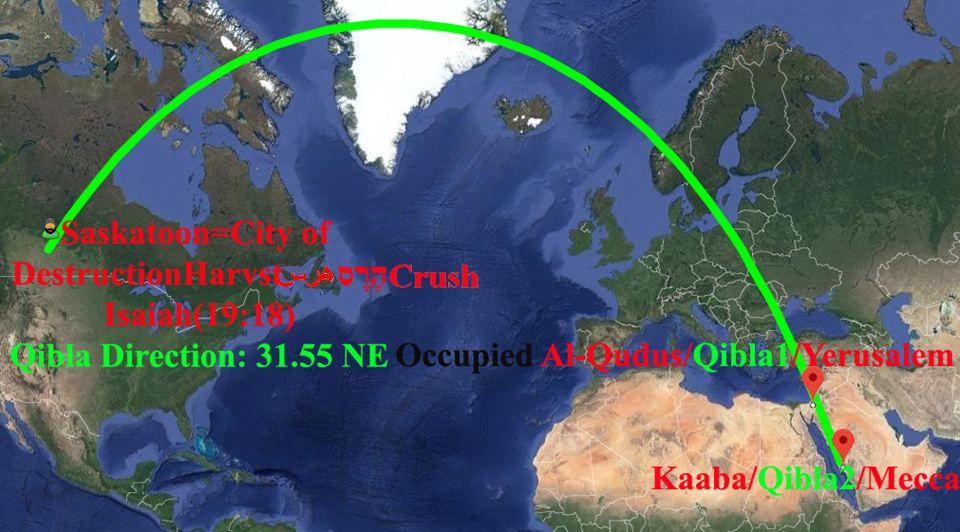 SaskatoonCityQ(36:13/18:77)Of
CrushHeresHarastaحَرَسْتَاH2041הֶ֫רֶסهَرْسHarvest-of-Watchman-Heralding-Harbinger=Alarming-&-Forewarning-Attendant-Of-HarvestEzekiel33
444
MannaMinistry of “The Two Witnesses: Revelation11”, “Eldad-Medad: Numbers11”, “Measuring Witness: Zechariah2 & Isiah19” and from GHalbyGHoran {“Companions of the Inscription-
أَصْحَابَ الرَّقِيمِ  of (18:9) and Poor People-مَسَاكِينَ, The Boy-غُلَامُ & The Two Orphan Boys-غُلَامَيْنِ يَتِيمَيْنِ of (18:60-82)”}  and also  {“Creature of the Earth  or  Dabbat Al-Ard - دَابَّةُ الْأَرْضِ : (27:82) & (34:14)”}
BDCTN ModelArk Of Conciousness & “Form of The Good” Based on Q(24:35) & Explained DieWing Mystery Of MessiaAhh & Seven Sealed Scroll according to Holy QuranAhh
“The Key Concept-WordAhh in this Sentence that seems to Elude&Dudge&Escape&Evade the Uninitiated and UnMushroom-ed and Innocent Scholars, again and again, is indeed (Al-AlaqLeakLeechعَلَقَةٍעֲלוּקָה::HangSuspend::ShadowCastAsuraAhh#96-ed)”. It is the (Al-AlaqLeakLeechعَلَقَةٍעֲלוּקָה)AsuraAhh#96 that LINKS the Seen to Unseen, the Earth to Earth= Sea+Surface+Sky, the Visible Zero Curvature Cosmos of Language to the {“FLAT Earth/Cosmos/Case=PlanarLevelFlat-ly-سُطِحَتْOutspreadدَحَاهَاQ(88:20)=Q(79:30)=Gen.(1:9,10)-ed-(الْفُلْكِἐφόλκιον פלוקהFeluccaFilmQ(36:40,41)/HavajH2329חוּגحَوْجIsaiah(40:22)Skin/SigilSegullahH5459סְגֻלָּהسِجِلّ-ic-PropertyPaper/AngelMalakH4397מֲלְאָךְMalkuthמַלְכוּתمَلَكُوتُ-y-Membrane)-Which-can-Be Easily-كَطَيِّ السِّجِلِّTWISTEDالسَّمَاوَاتُ مَطْوِيَّاتٌ-By-(MaalikمَالِكُMalak-Al-Mawtمَّلَكُ الْمَوْتِAhh)-yQ(♥43:77/32:11♥)=Rev.(♥1:18♥)ChristRightHandAhhQ(♥21:104/39:67/23:88/36:83♥)-Of-Allahاللهאֱל֫וֹהַּ. In order to See that Not Only the MalekAngel-s of [Mid-Air=(NearLowDownالسَّمَاءَ الدُّنْيَا)-est-NightSky-To&Above-DeadSeaHades=SoularCascaded-Series/Succession/SequenceAhh-Of-4-NousNasal-Skies-Of-(Pison+Gihon+Dijlah+Euphrates)Ahh]Rev.(8:13/14:6/19:17)=Q(23:88/36:83/♥41:12♥)=Gen.(2:11,12,13,14)=Ezekiel(47:3,4,5,6) are 12TawafTurnAhh-ing=12WhirlWindAhh-ing= 12AstralSwirlAhh-ing=PeripherallyProstrateوَالنَّجْمُ وَالشَّجَرُ يَسْجُدَانِAhhQ(55:6)-ing {“♥AhhRoundAboutAhh=(Havilah:Huwl:HullHoleHall:HülleGer.Eng.A.P.H2341,42חֲוִילָה-חוּל-وَمَنْ حَوْلَهَاAhh)= Surrounding-Circumferentially::AroundAhh♥”}Genesis(2:11)-Q(6:92/27:8/42:7) the {“♥♥(ChristKaabaCubeKIBÓTOSكَعْبَةG2787ΚιβωτόςAhh)-y-(قِـبْـلَـة‬‎QIBLAקיבלה-قبوليةקַבָּלָה)= (EySaAhh/YasperAhh)-y-FullMoonDisk♥♥”}, But Also the NATAPHH5197نُّطْفَةٍנָטַףת-y-NucleusSeed-s Of  Sun&MoonQ(36:37-40)=Joshua(10:7-15)  are  PraiseProstrateAhhيَسْبَحُونَ-ing Q(36:40). to the {“♥♥MessiAhhnic-Moon=(ChristKaabaCubeKIBÓTOSكَعْبَةG2787ΚιβωτόςAhh)-y-(قِـبْـلَـة‬‎QIBLAקיבלה-قبوليةקַבָּלָהPOLE)♥♥”} in Their الْفُلْكِFelucca-y OrbitsQ(36:40)=Joshua(10:12,13,14) After They Enter to GalileeGarden-ic-HORIZONQ(7:137/37:5/55:17/70:40)-Of-DarkMatterEnergyQ(18:86) Through the (Al-AlaqLeakعَلَقَةٍעֲלוּקָהAsuraAhh#96)-y-LINK, let us Take a LoveLook at one of the Two Identical Hadith-s about Their Orbits in Malkuthמַלְכוּתمَلَكُوتُ-y-DieMansion that is Below&Beyond the Curvature of our Visible Horizon = {“Sahih Al-Bukhari Vol. 4, Book 54, Hadith 421 The Prophet ﷺ asked me at sunset, "Do  you  know
Where the Sun goes=sets?" I replied, "AllAhh  and His Apostle Know Better."  He  Said, 
"فَإِنَّهَا تَذْهَبُ حَتَّى تَسْجُدَ تَحْتَ الْعَرْشِ It=Sun Goes [Along Al-AlaqعَلَقَةٍעֲלוּקָהAsuraAhh#96-y-Axis that
is Normal to Ecliptic Plane of the Mozghe-ic-HorizonQ(22:5/23:14)-With-ZeroCurvature=Image
Realm-Buried-Under-THREEظُلُمَاتٍ ثَلَاثٍDarknesses                                       Q(39:6) and After
Going=Unraveling the Al-AlaqعَلَقَةٍעֲלוּקָהAsuraAhh#96-y-(TransitionSuspensionState)-Of-SiXiang
四象                      Q(39:6) Reaches=Unravels to Baguaबगीचा八卦باغבִּקְעָה-y-HellHoleHorizon
GardenWujiVagina無極Q(3:103/18:86/27:23/50:30)-Mat.(21:33)-Of-LiangYi兩依                  Q(39:6)-ic-
(DarkMatter:EmptyEnergy:HotHollowהָםཧཱུྂ༔Hummmहूँחַמָּحَمِئَةٍ)] Till It=its-Submissive-Nataph
Prostrates Its-Nataphself Underneath the {“♥Yasper-ThronePupilFacePan=EySaAhh-y-
MoonRock=ChristKOKABH3556כּוֹכָבكَوْكَبٌ Q(♥♥24:35♥♥)=Zion’s-ZEKOKITHH2137البرزخ الزُّجَاجَة 
זְכוּכִית-y-PearlGlassדַּרدُرِّيٌّDoorDiskRev(4:6/15:2)-Q(♥♥24:35♥♥)=MessiaAhh-y-(MISBAH/LAMP
/BARRACK-BULBמּ֤יצָבָאחالْمِصْبَاحُ)Q(♥♥24:35♥♥)-Of-(SABAصْبَاTSEBAOTHצאבאיםSabians-y-
SpiritAhh-s)Genesis(2:1)Q(2:62/81:18)♥”} [Who is SoularLunar-Eclipsed UNDER-&-In-Front-Of
AllAhh-y-YASPER-THRONE=TOP-(YASINيسEYZADἸεσσαίיִשַׁי)-y-PUPIL/FACE/PAN] and
[Through the ChristCorridorDoor=Pearly-PortalPupil=Lower-ArshالْعَرْشערשSeat] Takes
فَتَسْتَأْذِنَ فَيُؤْذَنَ لَهَا the Permission to Rise againin MozgheImage-ic-Horizon, and Its-Nataph is Permitted
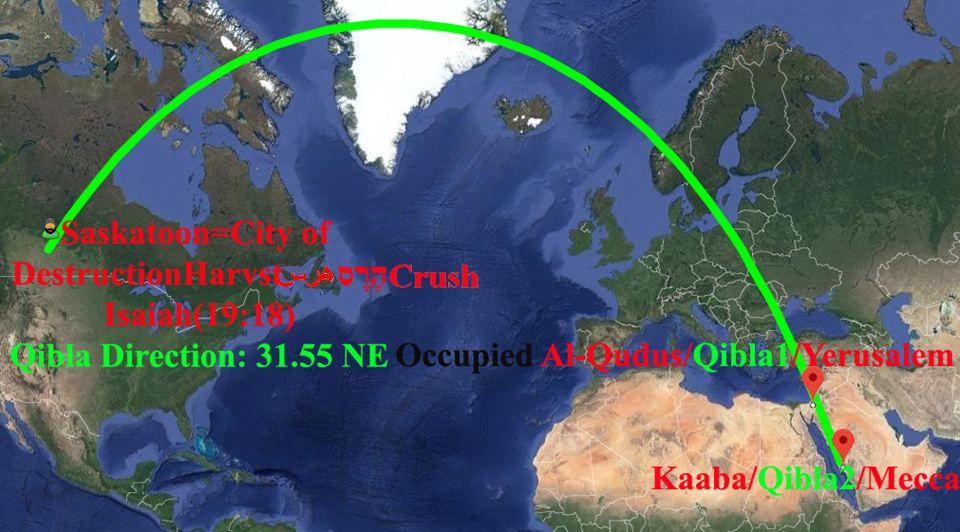 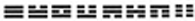 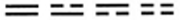 SaskatoonCityQ(36:13/18:77)Of
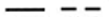 CrushHeresHarastaحَرَسْتَاH2041הֶ֫רֶסهَرْسHarvest-of-Watchman-Heralding-Harbinger=Alarming-&-Forewarning-Attendant-Of-HarvestEzekiel33
445
MannaMinistry of “The Two Witnesses: Revelation11”, “Eldad-Medad: Numbers11”, “Measuring Witness: Zechariah2 & Isiah19” and from GHalbyGHoran {“Companions of the Inscription-
أَصْحَابَ الرَّقِيمِ  of (18:9) and Poor People-مَسَاكِينَ, The Boy-غُلَامُ & The Two Orphan Boys-غُلَامَيْنِ يَتِيمَيْنِ of (18:60-82)”}  and also  {“Creature of the Earth  or  Dabbat Al-Ard - دَابَّةُ الْأَرْضِ : (27:82) & (34:14)”}
BDCTN ModelArk Of Conciousness & “Form of The Good” Based on Q(24:35) & Explained DieWing Mystery Of MessiaAhh & Seven Sealed Scroll according to Holy QuranAhh
and Then [an EndTime-y Time of TRUTHفَإِنَّ اللَّـهَ يَأْتِي بِالشَّمْسِ مِنَ الْمَشْرِقِ-وإذا أراد فيمكنه أن يطلب من الشمس أن تشرق من الْمَغْرِبِ-أَنَّ اللَّـهَ عَلَىٰ كُلِّ شَيْءٍ قَدِيرٌQ(2:258) will Come When] Its-Nataph will Go to Prostrate Its-SoulaSeedself but its Prostration will NOT be Accepted, and Its-Nataph/ذُرِّيَّةSeed will ask Permission to Go-DownJoshua(10:12,13) [Through the Al-AlaqعَلَقَةٍעֲלוּקָהAsuraAhh#96-y-AxisLeakLink to Reach-Down] on its [MozgheMosaicMask-ic] Course but Its-Nataph/ذُرِّيَّةSeed will NOT be Permitted; Its-Nataph/ذُرِّيَّةSeed will be Ordered=Called [from GilgalגִּלְגָּלΚαλέωيُقَالُ-y-QalamالْقَلَمِκάλαμοςAhhAsuraAhh#68-H1537/G2563-Joshua(10:9,15) that Overlook=MoonAhh-s Around=HuwlHallHülleH2342חוּלحولPsalm(29:8) the ENTIRE/WHOLEكلכּוֹלJoshua(10:9 NightlyWildernessWinepress] to RETURN=وَيُوشِكُ أَنْ تَسْجُدَ فَلاَ يُقْبَلَ مِنْهَا، وَتَسْتَأْذِنَ فَلاَ يُؤْذَنَ لَهَا، يُقَالُ لَهَا ارْجِعِي مِنْ حَيْثُ جِئْتِ  Whence=On-Ecliptic-Plane it[s Submissive-NataphSoul had Left Important((BehindAsuraAhh#96=Al-Alaqعَلَقَةٍעֲלוּקָה-y-Suspension=Clinging/Dangling/Pending-SpaceState))Important its MozgheSunBody from which it] has Come & so it’s-MozgheSunBody WILL RISE FROM THE WEST= فَتَطْلُعُ مِنْ مَغْرِبِهَا Sahih Al-Bukhari Vol. 4, Book 54, Hadith 421. And that is the Interpretation of the WineVerseAhh of ♥Q(36:38)♥”}. And so as we Mentioned before, this Abrupt and WONDERعَجَبًاΑἴγυπτοςFULLأَنَّ أَصْحَابَ الرَّقِيمِ كَانُوا مِنْ آيَاتِنَا عَجَبًاQ(18:9)   SuperSIGNآيَاتِنَاAhhRevelation(♥11:7-14♥)=Q(♥2X18=36:23,24,26,27,28,29,30,31♥)=Q(18:9) Which is Eschatologically Called the {{““SunRisingFromTheWest=="‏ثَلاَثٌ إِذَا خَرَجْنَ لاَ يَنْفَعُ نَفْسًا إِيمَانُهَا لَمْ تَكُنْ آمَنَتْ مِنْ قَبْلُ أَوْ كَسَبَتْ فِي إِيمَانِهَا خَيْرًا طُلُوعُ الشَّمْسِ مِنْ مَغْرِبِهَا وَالدَّجَّالُ وَدَابَّةُ الأَرْضِ"Sahih Muslim – Book 1, Hadith 305==Q(6:158)== Rev.(11:12)==Isaiah(19:23)==♥Q(36:26-31)قَالَ يَا لَيْتَ قَوْمِي يَعْلَمُونَ♥==♥Q(36:26)قَالَ يَا لَيْتَ قَوْمِي يَعْلَمُونَ::Masnavi-5thBook-Poem70♥==♥Q(36:26)قَالَ يَا لَيْتَ قَوْمِي يَعْلَمُونَ::Diwan-e-Shams-e-TabriziBreathyBreezeAhh-Poem#1800-&-Poem#728♥””}} is going to BeCome {{““The-VOICE-From-Skyصیحه آسمانی==Clear&Plain&Obvious&Dazzling&Explicit&Vivid-((TSACH-SIHATH6703-5צִחֶה-צַח-إِن كَانَتْ إِلَّا صَيْحَةً وَاحِدَةً::SoularSCREAM-OutCRY::HealingSTRIKE)) Q(♥2X18=36:29♥)=Revelation(♥11:19♥)=Isaiah(♥19:22♥)-From-((♥♥ShriekSHARGHمَكَانًا شَرْقِيًّاשרקEshraghاِشْراقAhh==EySaAhh-y-EAST/MOONRISE/ADVENT==القَدِيمQIDMAHH6924-6קִדְמָהقَدَمَ صِدْقٍ-y-Christ‬‎QIBLAקיבלהقِـبْـلَـةKAABAكَعْبَةG2787Κιβωτός♥♥))””}}Genesis(2:8,14/3:24)-Numbers(2:3/3:38)-2Chronicles(5:12)-Ezekiel(43:1-2/47:1-8/11:1)-Exodus(38:13)-Isaiah(24:15)-//-Jeremiah(18:17)-Psalms(48:7)-Ezek.(17:10/27:26)-Hosea(13:15) Q(♥19:16♥/7:137/37:5/55:17/70:40)Mat.(♥2:2/24:27♥).that will Take Place after {“my-Death&Resurrectionمِن بَعْدِهِQ(♥2X18=36:28♥)==Death&Divulgence-Of-(DOBH1677דֹּבدُبِّ DABBAT-AL-ARDدَابَّةُ الْأَرْضِ-y وَخُرُوجُ الدَّابَّةِ عَلَى النَّاسِ ضُحًى وَأَيُّهُمَا مَا كَانَتْ قَبْلَ صَاحِبَتِهَا  "إِنَّ أَوَّلَ الآيَاتِ خُرُوجًا طُلُوعُ الشَّمْسِ مِنْ مَغْرِبِهَا.
فَالأُخْرَى عَلَى إِثْرِهَا قَرِيبًاBearCreatureOfTheEarth")Q(27:82/34:14)=Sahih Muslim – Book 54, Hadith 146==
Death&Resurrection-Of-2HornedRamDan.(8:7)-In-SaskatoonCityQ(18:77)Of-Watchman’s
CrushHeresHarastaحَرَسْتَاH2041הֶ֫רֶסIsaiah(19:18)حارِسGuard-By-Means-Of-(BarackOmBaMa:
BadBuddhaAbaddon:GautamaGoat:Dajjal:AntiChrist:YogiYajuj)’s-UnicornHornSword
Daniel(8:7)-Revelation(11:7-11)=“Revelation in One Page”=Sunan Ibn Majah, Vol.5, Book36, Hadith4075 ثُمَّ يَدْعُو رَجُلاً مُمْتَلِئًا
شَبَابًا فَيَضْرِبُهُ بِالسَّيْفِ ضَرْبَةً فَيَقْطَعُهُ جِزْلَتَيْنِ رَمْيَةَ الْغَرَضِ ثُمَّ يَدْعُوهُ فَيُقْبِلُ يَتَهَلَّلُ وَجْهُهُ يَضْحَكُ”}.  And now 
that we have Discussed about All of the Necessary Elements of EySaAhh-y Empyrean
or Vritra-Vortex, whether SalaamSalem-y BrideAhh of Melchizedek-y PriestPrince or
GalileeLalitaΓαλιλαललिताלַיְלָהاللَّيْلِةQ(81:17)-y HellLady of (MaalikمَالِكُMalak-Al-Mawtالْمَوْتِ
مَّلَكُAhh)-yQ(♥43:77/32:11♥)=Rev.(♥1:18♥) MessiaAhh, let us Assemble & Conclude All of These
Elements into ONE  {Vritra-Vortex=Encompassing-Empyrean=EySaAhh MessiaAhh=
Firmamental Form of ““♥THE-GOOD:THE-PRECIOUS:THE-HOSANNA-HOSEN-HUSNA
G5614-H2633חֹסֶןὡσαννάالْحُسْنَىٰ:VALUABLE:WORTHYWEALTH♥””-Who-RetainsRev.(21:8)-His-
BeautyFaithFull-Form-Of-““♥BeHandHoldAhh-ed-GOOD/GRACE/REASON/RAHMAT
/HOLY/بِيَدِه الْخَيْر-بِيَدِه الْفَضْل-بِيَدِه الْرَّحْمَة-بِيَدِه الْرَّوْحِ-بِيَدِه الْحَسَنَة-بِيَدِه الْعَفْو-بِيَدِه الْنِعْمَة-بِيَدِهِ الْمُلْك♥””-
By-DiscardingRev.(21:8)-The-MercyLess-Hate-&-The-Unreasonable-Irrationality}. Indeed
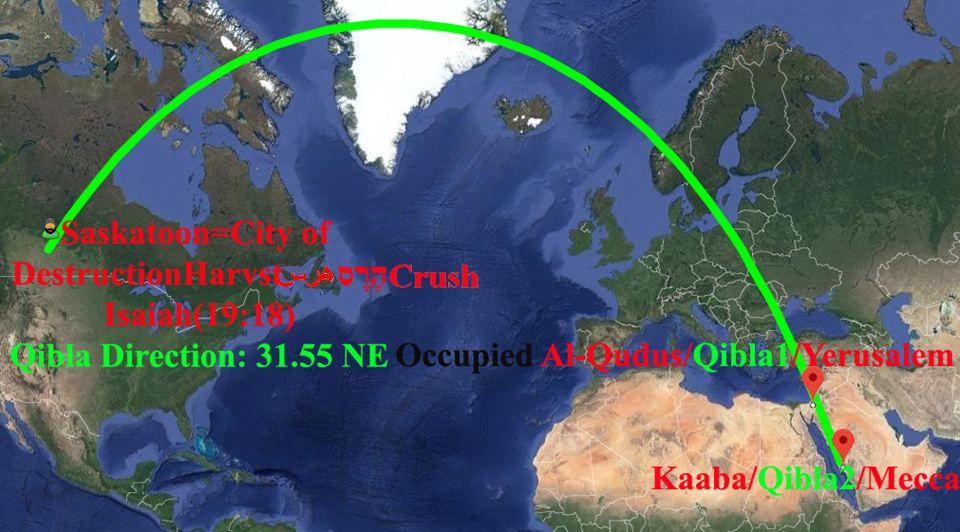 SaskatoonCityQ(36:13/18:77)Of
CrushHeresHarastaحَرَسْتَاH2041הֶ֫רֶסهَرْسHarvest-of-Watchman-Heralding-Harbinger=Alarming-&-Forewarning-Attendant-Of-HarvestEzekiel33
446
MannaMinistry of “The Two Witnesses: Revelation11”, “Eldad-Medad: Numbers11”, “Measuring Witness: Zechariah2 & Isiah19” and from GHalbyGHoran {“Companions of the Inscription-
أَصْحَابَ الرَّقِيمِ  of (18:9) and Poor People-مَسَاكِينَ, The Boy-غُلَامُ & The Two Orphan Boys-غُلَامَيْنِ يَتِيمَيْنِ of (18:60-82)”}  and also  {“Creature of the Earth  or  Dabbat Al-Ard - دَابَّةُ الْأَرْضِ : (27:82) & (34:14)”}
.
It EyS this EySaAhh-MessiaAhh-y-“MansionOfMeaningMedium/Arrangement/Order/Fullness/Logos”==Firmamental-Form-Of-“THE-GOOD/HOLY/BEAUTY/TRUTH/REASON” that Because-Of-WhomColoss.(1:16-19), By-WhomColoss.(1:16-19), In-WhomColoss.(1:16-19), For-WhomColoss.(1:16-19) and Through-WhomColoss.(1:16-19) HOLY-AllAhh-y-GOOD/GOD has Made the Creation. And so By Means of Hanging from EySaAhh-y AxisAhh or the YehudHeadlightAhh-ingColoss.(1:18)-Zech.(4:7) CowChristColumn of CowChristCreation or the  PróteuóΠρωτεύωPERETÛMپرتوAhhYasnaAhh(♥19:6/71:16♥)-Colossians(1:18)-y-(Perpendicularityعَمَدٍ مُّمَدَّدَةٍQ(13:2/31:10/104:9)/Preeminence) of DOUBLEקָ֫רֶןHORNالقرنيةCorneaקארניעΚέρας-ed-ZulGHarnaynCowChristKing that Provide my CertainEyeعَيْنَ الْيَقِينِQ(102:7)=Atmanआत्मन्Muṭmaʾinnahالنَّفْسُ الْمُطْمَئِنَّةُQ(89:27)ConfidentCore with TWO Vertically Aligned/Assembled HornColumn-s of HIGHER-(AS-SIRĀT-ΣΤΡΑΤΑالصِّرَاطَSTREET-TREE/TRUNK-RIVER)Q(♥1:6♥)-Q(14:24)-Rev.(22:2)-Gen.(2:9)==(TOP::RIGHT-HAND)Rev.(1:16,17,20/2:1)-y-(YACHINיָכִ֔יןمَكَّنِّي-كِتَابٍ مَّكْنُونٍ1Kings(7:21)-Q(18:95/ 56:78)::RAQIAרָקִ֫יעַرَقٍّGen.(1:6,7,8,14,15,17,20)Q(52:3)::SALSABILسلسبيلשָׁלשְׁבִילֵיQ(76:18)) as Well as Lower-(As-Sirāt-ΣτραταالصِّرَاطَStreet-Tree/Trunk-River)Q(♥1:7♥)Gen.(2:9)==(Down::LeftHand)-y (PróteuóΠρωτεύωPERETÛMپرتوAhhYasnaAhh(♥19:6/71:16♥)-Colossians(1:18)::MoonShined-BeamBeaconBridge-Of-Knowledge-Of-Good::RiverRoadCascadeGenesis(2:11,12,13,14)=Ezekiel(47:3,4,5,6):: ElShaddaiBoazH1162בֹּ֫עַז1Kings(7:21)-2Chronicles(3:17)Ba'asأَنزَلْنَا الْحَدِيدَ فِيهِ بَأْسٌ شَدِيدٌQ(57:25)=AsuraAhh#57=Q(18:2)-y-Iron-AR-RA'DרָעדرَعْدRODH7482רַ֫עַםAhhhhAsuraAhh#13-Rev.(2:27/11:1/12:5/19:15)-Psalms(23:4)), Allow my Eye to Present you the Bidirectional Double Conic Theo-Neurological ModelArk of Consciousness (BDCTN)=Firmamental-Form-Of-“THE-GOOD” in Table of the Next Slide……...(Let us take a LogosyLook)……...
As you can See in the Table of Bidirectional Double Conic Theo-Neurological ModelArk of Consciousness (BDCTN)=Firmamental-Form-Of-“THE-GOOD”, the Carpentered BDCTN ModelArkForm of “THE-GOODG5614-H2633חֹסֶןὡσαννάالْحُسْنَىٰ” Christ Consists of the Following Components/Elements =
(1) TWO Cones-Icons-Εἰκών-Qians乾יָכִ֔יןKuns坤كُن فَيَكُونُQ(36:82) of the Heaven=ThreeLevels1Kings(7:4-5)-Gen.(6:16)-Ezek.(42:2,3,6,8)-Of-LoveLightAhh and the Earth=ThreeLevelsQ(39:6/24:39,40/ 77:30)ثَلَاثِ شُعَبٍ-ظُلُمَاتٍ ثَلَاثٍ بَعْضُهَا فَوْقَ بَعْضٍ-Of-DarkMind/SexSoil that Belong to Each One of the TWO Corneas of ChristKarim-y-Zul-QarnaynQ(18:84). As it was Mentioned before the CaseKushकश्यपكأسכּוּשׁΚόσμοςCosmic  Curvatures of BOTH of these TWO Bagua八卦बगीचाباغבִּקְעָה-s can be Included in an Exponential FormulaAhh the Accounts for the our Relative Relation to THE ONLY TWO ABSOLUTES of Each Cosmos by                                                                                                                                                                                    . For the simplification of the demonstrations, the Curvatures of these Two BDCTN-y Cone/Icon-s   are Straightened through Logarithmic Scale. These TWO مَعْكُوسِيَّةAkashicआकाशעִקֵּשׁ Cones=Inverted-SpaceTimes. are {“CONFINED=Their-Coupled-(Diameters::GHatarקוטרأَقْطَارِQ(55:33)-s::TripTharfThroposG444θρωποςمِنْ أَطْرَافِهَا-y-Apertures/BorderlinesQ(13:41/21:44))-Are-(LIMTEDQ(55:33) ::PERIPHERALLY-FENCEDMatthew(21:33)::KNOCKEDנְקִישָׁה.نَأْتِي الْأَرْضَ نَنقُصُهَا-DOWNQ(13:41/21:44))-From-(Being-DimensionallyبَاعِدْQ(34:19)-LengthenExtendStretchMedadأَن تَمِيدَ بِكُمْ-edQ(16:15 /21:31/31:10)-Into-OmmmEmpty)”} By MercyFull Means of the {“201Kings(9:11):19Q(74:30)+1MEGA-(TurMountsرَوَاسِيَRaisedצֶ֫מַחشَامِخَاتٍPedestalsPilesPiersPillarsFootingDocks)Q(13:3/ 15:19/16:15/21:31/27:61/31:10/41:10/50:7/77:27)-Around-GalileeHellGarden===201Kings(9:11):19Q(74:30)+1ElShaddaiشِدَادٌ مَلَائِكَةٌ غِلَاظٌQ(66:6)TonguesPetalsTurk.H2084الزَّبَانِيَةَזְבַןQ(96:18)=== 201Kings(9:11):19Q(74:30)+1IronMacesمَّقَامِعُ مِنْ حَدِيدٍQ(22:21)===201Kings(9:11):19Q(74:30)+1PowerSources-Of-AnerעָנֵרاَنرनारीEnergy-icGen.(14:13)Neuralقُدُورٍ رَّاسِيَاتٍPOWERQ(34:13)=== 201Kings(9:11):19Q(74:30)+1IronChain-sسِلْسِلَةٍ-or-70CubitAhhyذَرْعُهَا سَبْعُونَ ذِرَاعًاReinforcementStirrupsQ(69:32)”}.     
(2) حَوْجLevelدَحَاهَاSpreadسُطِحَتْFlatIsa.(40:22)-Q(88:20/79:30)-SurfaceEarth-On-Which-NATAPHsH5197نُّطْفَةٍנָטַףתSoulsSeedsPotsQ(75:37)-Are-Placedقَرَارٍ مَّكِينٍQ(23:13)==אֲדָמָהأَدَمَةAdamahHuman HamonahهامونהָמוֹןEzekiel(39:16)-Genesis(2:7)-y-DesertGround==MalkuthמַלְכוּתمَلَكُوتُQ(6:75/7:185/23:88/36:83)MembranePlane==YabesQ(6:59/20:77)Gen.(1:9)יַבָּשָׁהيَبَسًا-y-الْبَرِّQ(10:22)DrylandRev.(10:2)= =Feluccaالْفُلْكِ الْمَشْحُونِἐφόλκιον-פלוקהQ(36:40-1)-y-FilmFieldParchmentQ(21:104/39:67)==MamreH4471مُرُورמַמְרֵאGen.(14:13)-y-Plane-Of-Cross-ing that Floats UnderGen.(1:9) (3) and Over (4). 
(3) EySaAhh-y-(RAISEDROOFالْمَرْفُوعِCEILINGلَوْحٍ سَقْفاٍ مَّحْفُوظٍSLATE)Q(88:18/79:28/52:5/21:32/85:22)==ChristCurtainPartitionIsthmusبَرْزَخBARZAKHحَاجِزًاHIJABحِجَابٌQ(55:20/25:53/20:6/23:100/27:61/7:46) Who Allows the MidAirRev.(8:13/14:6/19:17)=Nearestالسَّمَاءَ الدُّنْيَاHeavenQ(23:88/36:83/♥41:12♥)=Series-Of-FOUR-EnoshNousNasal-SkiesGen.(2:11,12,13,14)=Ezek.(47:3,4,5,6) to Takes Place Upon Malkuth.
(4) DeepEarth=DeadSea=OmmmEmpty=VayuVoid Upon which the Malkuth-y-מַלְכוּתمَلَكُوتُ-y-Film/RAM-Memory-Of-Currently-living&loaded-PropgramsPots is  Floating.
BDCTN ModelArk Of Conciousness & “Form of The Good” Based on Q(24:35) & Explained DieWing Mystery Of MessiaAhh & Seven Sealed Scroll according to Holy QuranAhh
447
(Protosπρῶτοςفرا-پرتوFarUp)Rev.(1:11)
=
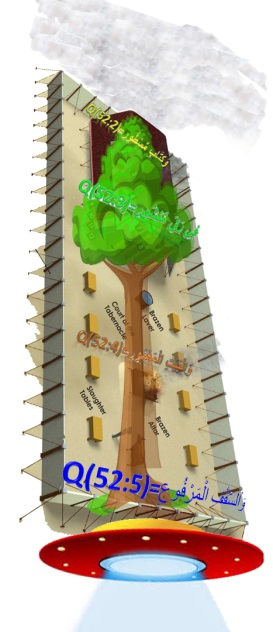 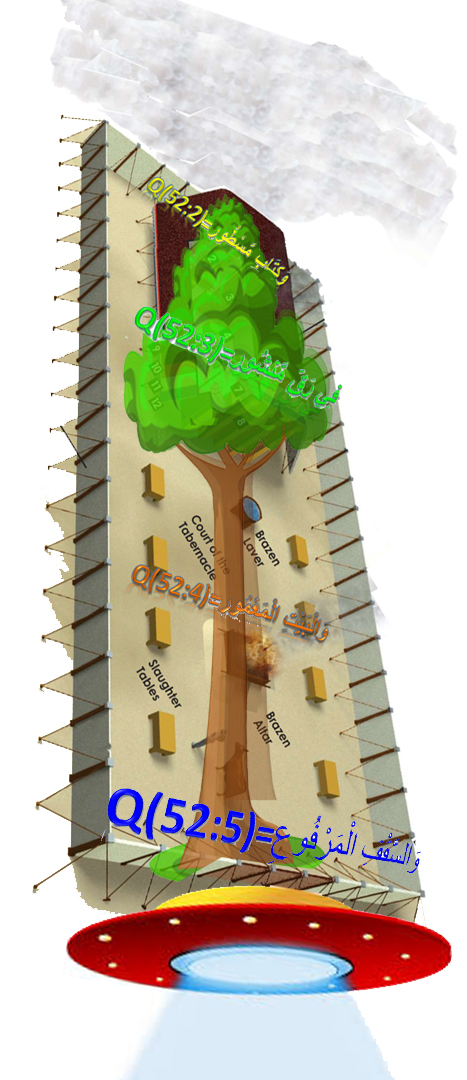 =
MaanehH4617מַעֲנֶהمَعْنىMeaning-Mansion
=
(EySaAhh/Barzakh/Barrier)Gen.(1:4,6,7,14,18)=Q(55:20/25:53/20:6/23:100/27:61)
(Bayin بَيْنَهُمَا Bin בֵֽינֵיהֶֽם Badal בְּדֹלַחبَدَل Between)-ing-(Isthmus/
=
(Eschatosἔσχατοςاِسْقط)Rev.(1:11)
(Alphaאαآ)Rev.(1:11)
=
Letter Land = Sound Scape
Membrane Q(6:75/7:185/23:88/36:83)
Malkuthמַלְכוּתمَلَكُوتُ-y-Plane
=
(ॐΩOmegaعمقעָמַק)Rev.(1:11)
448
Eschatosاِسْقطἔσχατος-y-Moon/BedRock/Disk/Isthmus
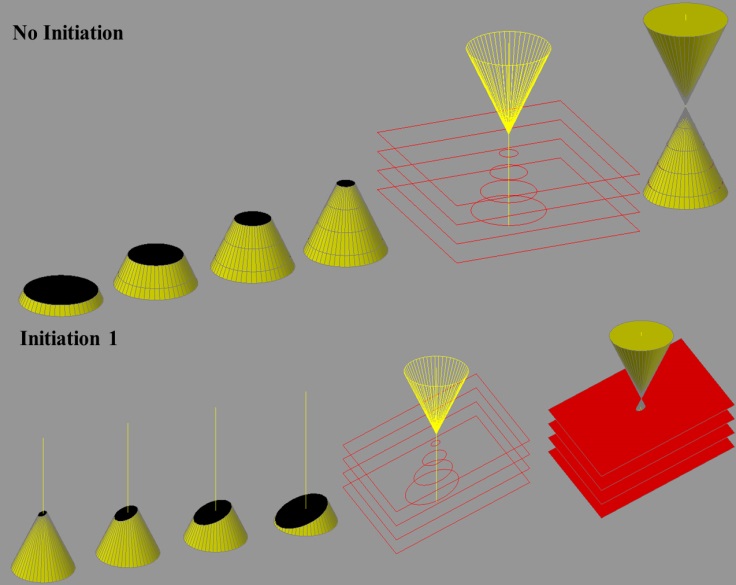 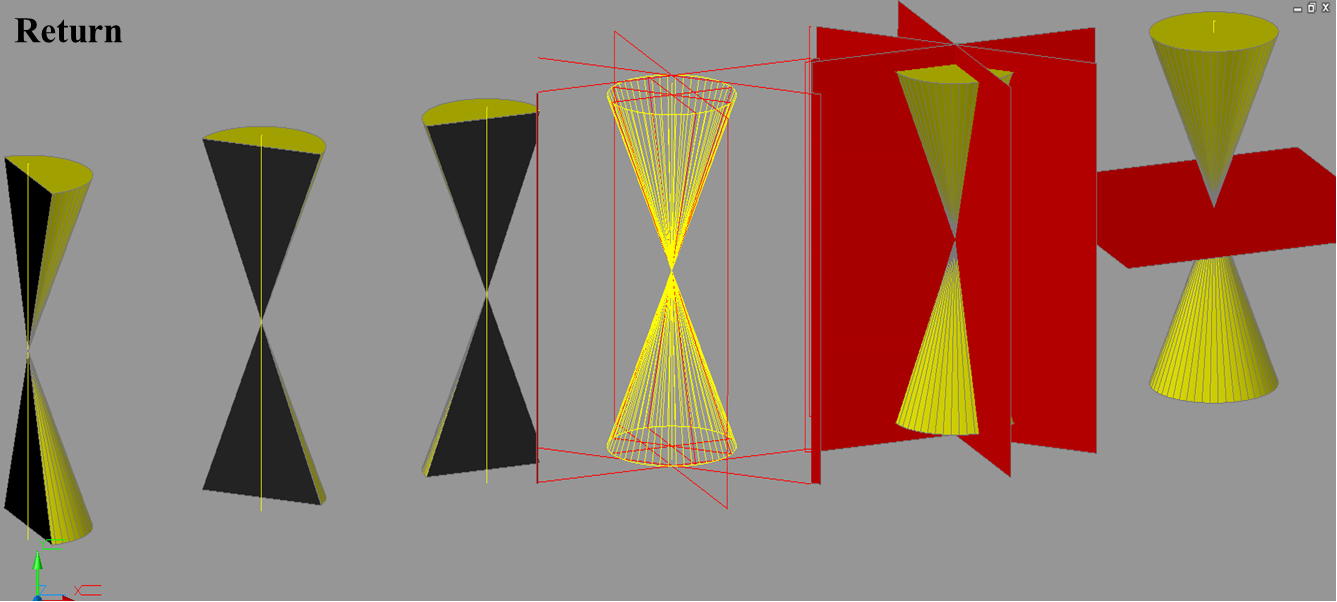 5
1
Judgement Day-Door
Protosπρῶτοςفرا-پرتو-y-FarUpppp
Alphaאαآ-Top
ॐΩOmegaعمقעָמַק-Depth
Worldlines أَنَّا نَأْتِي الْأَرْضَ نَنقُصُهَا مِنْ أَطْرَافِهَا
Heaven
Q(52:1,2,3,4)
2
Regret=Hell
Sorrow  Sea Q(52:6)
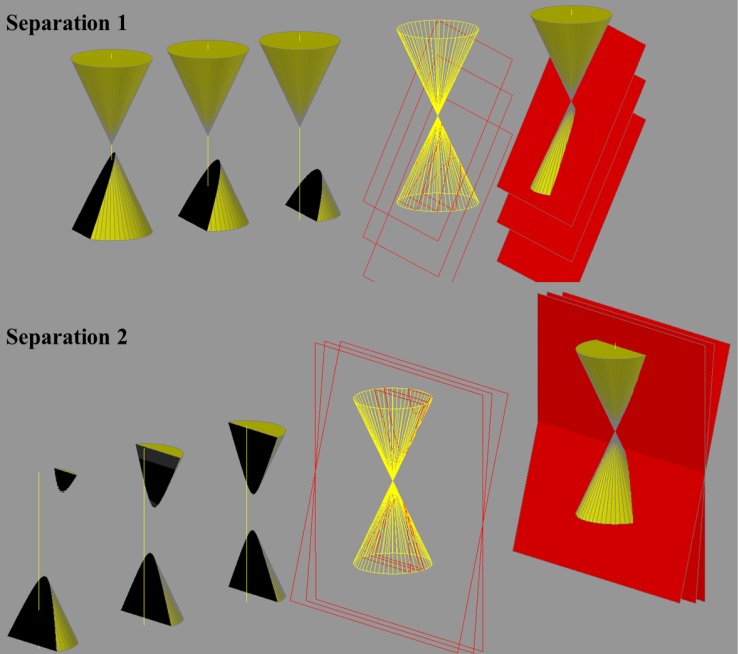 Resurrected Plane of the Conscious Experience that will Judge itself once it Sees THE TRUTH Inside The GHoranic Book of Believing LoveLife
99  N♥o♥o♥o♥R-نور Names of Allah-الله
Ruach -الروح-y Rope-Word of Redemption
3
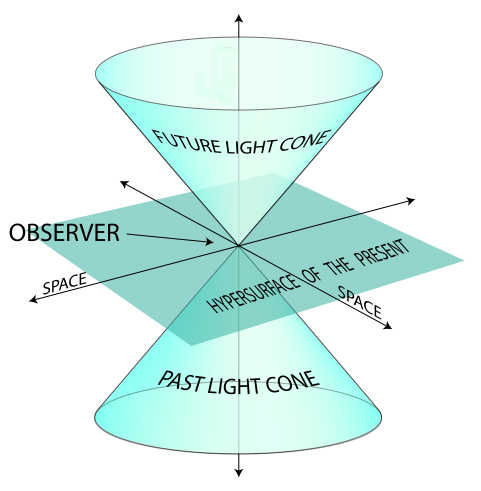 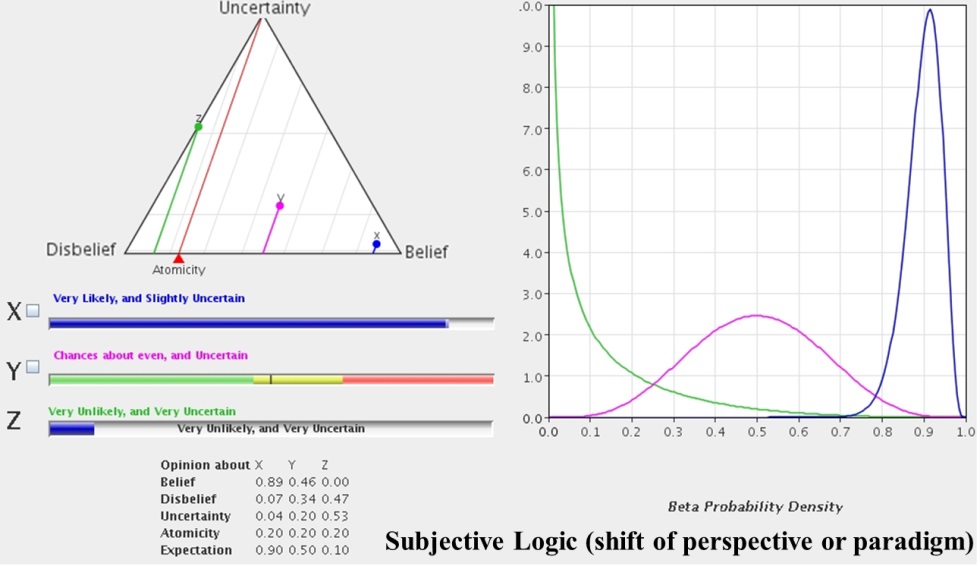 6
7
Repelling Rim-Rock  Q(52:5) that prevents the further Tilt-Trip into At-Tur, unless it is Allowed by Allah
Dry Surface Land Gen(1:9)
4
Mi'rajالمعراجמעראגArchἄρχω
Angelic Angle of Q(52:5)
Deep Earth-Sea Gen(1:9) of Q(52:6)
Relativity of Advaita Apes (Atman=God)
449
MannaMinistry of “The Two Witnesses: Revelation11”, “Eldad-Medad: Numbers11”, “Measuring Witness: Zechariah2 & Isiah19” and from GHalbyGHoran {“Companions of the Inscription-
أَصْحَابَ الرَّقِيمِ  of (18:9) and Poor People-مَسَاكِينَ, The Boy-غُلَامُ & The Two Orphan Boys-غُلَامَيْنِ يَتِيمَيْنِ of (18:60-82)”}  and also  {“Creature of the Earth  or  Dabbat Al-Ard - دَابَّةُ الْأَرْضِ : (27:82) & (34:14)”}
.
Now that we have LoveLook-ed at the Static Elements of BDCTN ModelArk, Allow my CertainEyeعَيْنَ الْيَقِينِQ(102:7)=Atmanआत्मन्Muṭmaʾinnahالنَّفْسُ الْمُطْمَئِنَّةُQ(89:27)-y-ConfidenceCore (Figure#6) to ElaborateAhh on the Conscious Dynamics of BDCTN ModelArk. Let me start by Commenting about Figure#6 which is related to Subjective Logic=Soul Reasoning. From the Night of WillPower/HopeHorsepowerAhhAsuraAhh#97 that Eye SawAhh the Whitely-MoonShining MessiaAhh==Metamorphosed-MahishAsuraAhh==FullMoonDisk=EySaAhh/Yasper-y Ruachالرُّوحُ رُخَاءRockAhhQ(97:4/38:36)=Genesis(1:2), my EvilEye=EthnosThanatosG2288-G2349-G1484θάνατοςTian天TinatH2917טִינָאطِينَةQ(51:33)-y-DeadEye=PaganEyePit=GentileEye= NaturallyNakedEye=NaturallyDeletedيَمْحُوEliminatedQ(13:39)EyePot=NaturalNegativeFilm Started=Genesis-ed to BeComeQ(41:11) An AppearAhh-ed-AhhThing=AffirmedيُثْبِتُQ(13:39) &FlashاِفْشاءφῶςAhhGenesis(2:7)-ed-(Film::KeterPot-of-ProbabilisticPotentials)-That-Under-LogosLilyLens-ic-PhotoShoot-Is-(FixatedRegisteredAcceptيُثْبِتُActualizeAhh)Q(13:39)-ed-In-PhotoAlbum-Of-FatirفِطْرَةFeedFaithAhh-ed-Family=An-ExposureAhh-ed-Eye-To-(♥یاسYas-سرشتSeresh::EySaAhh-Christ♥)-y-StoneRev.(2:17)-Q(7:160). As we can see in Figure#6, this SoularGrowth & SubjectiveSweep & LogosReasonRiseAhh from the 100%Uncertainty=Disbelief to the 100%Certainty=My-CertainEyeعَيْنَ الْيَقِينِAtmanالنَّفْسُ الْمُطْمَئِنَّةُQ(102:7/89:27) Whose-(Mansur-Al-Hallajمنصور الحلاجAhh)-y-(EyeEgoנֶפֶשׁنفسNafs-e-Zakiyyah)Q(18:81)-Rev.(11:12)-With-{{““♥♥(Eye-Am-The-TruthHaghחֻקַקָּἅγιοςHagiosانا الحق)””-y (Shathشطح‎ShoutAhh==Sufi-GlossolaliaLALEÓاللُّؤْلُؤُλαλιάلَعْلलालिन्Ahh==EcstaticCallCall-y-UtterAhh-ed-ShathشطحShoutAhh-Of-(The-Al-Fatihahسورة الفاتحةפָּתַח-y-AsuraAhh#1)Q(♥1:1-7♥) =FORM-OF-THE-GOOD-in-7LoveLines-That-Was-UtterShoutشطح-ed-With-My-AliYahAkhiAhh-y-Eldad/Brother-While-We-Were-Among-The-Gog&Magog-s-Of-City-Of-Destruction-in-2015/07/21-Isaiah(19:18)/Q(18:77)♥♥””}}-Is-Going-To-AskAhh-BelieveFullyMatthew(21:21)=Mark(11:23)-From-(Allahاللهאֱל֫וֹהַּ-y-GREAT NAME=4Logos-y-TetragrammatonHeadline-Of-Q(♥1:1♥))-To-((GET-The-Sun-To-Rise-From-West=GRANT-us-a-HealingStrike-y-SignIsaiah(19:22)-Q(18:9/2X18:26,27,28,29)-Rev.(11:11-13)))LET-ALONE-[throwing-a-mountain-into-sea)-that-is-mentioned-in-Matthew(21:21)=Mark(11:23)], was What my Eye in AweAhh ExperienceAhh-ed from my 2013-y DeathQ(18:74) Until my Coming RaptureDeparture=Sufi-FanaPhoneG5456φωνήفناPhoenixizationAhh=Through-The-UppppStream-SailSoulFloodAhh-y-HighwayTRACK-Of-SweetWater-SalmonSolomonAhh-s-(Isaiah(19:23)-Q(13:17)-Q(86:1)). Eye must Add that in the QuantumCowputing-Of-CowChristCowputerBookQ(13:39) of Allahاللهאֱל֫וֹהַּ-y-(AradQ(18:82/36:82)أَرَادَṚtaSans.ऋतArtaAvestaاَرتَهErretheG2046ἐρρέθηWordوَرَدE.A.YaradH3381יָרַדAhh)-er
=Intender=WillAhh-er=First&FinalSayer=Worder=Enterer/Importer-Into-Actuality., there is Absolutely No Place for Monkey Reasoning. As we can see in Figure#6,  through my SweepAhh=يَبْلُغَا أَشُدَّهُمَاLogos-y-Maturationفَأَرَادَ رَبُّكَ أَنQ(18:82)=OliveOilAhh-رَقّقDrainageریختنרוּקروغنZech.(4:12)-Rev.(11:4) from the LeftHand-100%Uncertainty of Figure#6 toward its RightHand-100%Certainty, Eye Wisely-BeganProverbs(9:10) to Realize that, “The Most Detrimental Thing to Do with MessiaAhh/MISBAH-y ScryingSphereAhhQ(♥24:35♥)=TrustTabletQ(♥33:72♥) is to Use my InsecureImagination & MonkeyMind & Masculine&LinearLogic & ReptilianBrain-y Reasoning”. CloseAhh to the Logosy&Logical&Lingualمَنطِقَ الطَّيْرِTALKQ(27:16) of MISBAH-y-BirdNest, Utilization of the Major Forms of SubjectiveLogic=LinearReasoning such as Deductive Reasoning الاستدلال-منطق الاستنتاجي and Inductive Reasoning= الاستدلال الاستقرائيare Completely Obsolete&Absurd&Detrimental&Egotistical&ExpectationProducing. The Reviewed ExampleQ(18:60-82) of MosesAhh&ChristKhidrAhh-y Duet Shows Why the ImpatientQ(18:67,68,69,70,72,75,78,82) Utilization of LinearDeductive&Inductive Logic is Preposterous at Havilahחֲוִילָהوَمَنْ حَوْلَهَاAhh-y Genesis(2:11)-Q(6:92/27:8/42:7) Periphery of the Blessed-BurningBushBosomBreastJohn(13:23)-Q(19:31/41:10) Who TELLS to MosesAhh that {“Q(18:68) And How can You have Patience   [=The-Activated-AbilityPotentialPower-Of-(HOPE-&-WAIT)-For-GoodAhh-To-(Be-FormedOut/BroughtAbout)Gen.(50:20)-Romans(8:28)-Of-an-Unknown-or-Evil-Situation)] for What [=The-ALREADY-Happened-TIME=Future&Past-GROUNDTimeSlice that] You do NOT Encompass in Knowledge [as EySaAhh-y-VortexVritra=The-Absoloute-ProclamationPlate=TalkTablet= SaidSlate=ChristWordAhh-Of-[♥QavahH6960قُوَّةَקָוָהKivítiקיווהTiqvahH8615תִּקְוָהكَلِمَةَ التَّقْوَىٰ=HOPE&WAIT&POWER♥]Q(♥♥♥♥48:26/9:40♥♥♥♥)-For-Good Does]?"”}. At Havilahחֲוִילָהوَمَنْ حَوْلَهَاAhh-y Genesis(2:11)-Q(6:92/27:8/42:7) PeripheryPresenceCloseness to the MessiaAhh/MISBAHמּ֤יצָבָאחالْمِصْبَاحُQ(♥♥24:35♥♥)-y-ScryingSphereAhh, the Only Form of the SubjectiveLogic that is
BDCTN ModelArk Of Conciousness & “Form of The Good” Based on Q(24:35) & Explained DieWing Mystery Of MessiaAhh & Seven Sealed Scroll according to Holy QuranAhh
450
MannaMinistry of “The Two Witnesses: Revelation11”, “Eldad-Medad: Numbers11”, “Measuring Witness: Zechariah2 & Isiah19” and from GHalbyGHoran {“Companions of the Inscription-
أَصْحَابَ الرَّقِيمِ  of (18:9) and Poor People-مَسَاكِينَ, The Boy-غُلَامُ & The Two Orphan Boys-غُلَامَيْنِ يَتِيمَيْنِ of (18:60-82)”}  and also  {“Creature of the Earth  or  Dabbat Al-Ard - دَابَّةُ الْأَرْضِ : (27:82) & (34:14)”}
.
Practical&Possible is Abductive ReasoningAhh that Helps the Abductee SufiApostle(that is GraceFully Abducted from EmptyEgo=الْحَمِيَّةَཧཱུྂ༔Hummmहूँ חַמָּحَمِئَةٍחָמַםHeated-HollowHead-Q(48:26) to WorkAhh with MessiaAhhnic-MotherShip. We can See in ALL of the Three ANSWER-Ahh-sQ(18:79/80-1/82) to ALL of the Three Impatiently-Objecting QuestionsQ(18:71,74,77) of MosesAhh that MessiaAhhnic-MISBAHמּ֤יצָבָאחالْمِصْبَاحُ is  Giving&Using the Binahבִּיןثُمَّ إِنَّ عَلَيْنَا بَيَانَهُDaniel(8:16)-Q(75:19)-y-(CLARIFICATION::EXPLANATION::INTERPRETATION:ANSWER::EXEGESIS)== UlaiأوّلDan(8:2)-y-Ta'avUlaiH195بِتَأْوِيلِאוּלַיQ(18:78/18:82)==HighPreviousPriorStartIncipienceOnsetFormerEarlierFirst-In-(CausalCascadeCourse::LogicalLine::ReasoningRunChainSeries)== First-CAUSE=REASON=ORIGIN=SOURCE=BASIS=IMPERATIVE=NECESSITY=INDUCEMENT   of  the 3VisionWordsمَرْئِيّמַרְאֶה=3RealityHacks=3Alterations-Of-TimeSpace=3OptimizationsTweaks-Of-TimeSpace   =3-(Qian乾יָכִ֔יןKun坤كُن فَيَكُونُAhhQ(36:82))-ing-ChangesPotteryOperations-Of-Malkuthמַלְכוּתمَلَكُوتُ-y-Plain), to be PRECONDITIONED=GIVENConditional-Probability=EFFECTED=ABDUCTED-Reasoning By&Because of the Predestined-Future&Past-Events/Actualities that had to be GraceFully Erased or Preserved. For instance, Eye could BeCome A-Knockedيَنقَضَّנְקִישָׁה-Down GayFilth=A-Curved-QueerCrapQ(18:77) whose LGBT-ic Lack of StraightComeקוּםفَأَقَامَهُUppppNessQ(18:77) could have Overburdenedيُرْهِقَهُمَا & Killed & AshamedQ(18:80) my Two Muslim ParentsQ(18:80). Eye could have become a Retard Loser who was Writing for a Gay Magazine of Gog&Magog, instead of The CURRENT StraightenedUpppp PipePillar Isaiah(19:19)=Zech.(4:12)=Rev.(11:4) Who Is CURRENTLY (رَقّقרוּקEmptyExtractيَسْتَخْرِجَا-ing-OliveOilAhh)Q(18:82)=Zech.(4:12) From MISBAHמּ֤יצָבָאחالْمِصْبَاحُ-y-LoveLambLamp For Writing This WitnessTreasure. It is this Abductive ReasoningAhh of LogicLogosBalogالْبَلَاغُ الْمُبِينُ-y-LoveLambLampQ(36:17/2:1)-John(1:1) of Allahاللهאֱל֫וֹהַּ-y-LOGOSQ(1:1/2:1)-John(1:1) Who ForeshortensMat.(24:22) or Lengthens the Malkuth-y-FabricPlain-Of-TimeSpace. That is Whyزمان محتاج و مسکین تو باشد-تو را حاجت به دوران و زمان کوOh, Time-Maker, Time Needs You; You Do NOT Need Time in EySlamic Neighborhood, at (Laylat-Al-QadrKeterCadreH3803כָּתַרلیلة القدر‎کتریAhh)-y-(NightAs-DenseAhh-As-1000-months=83years-Of-WillPower==Predestining-The-Potentials&FreeWills== Determination-Of-ScopeExtentApertureDiameterFrame)AsuraAhh#97 that MuhammadAhh-y-Pot Meets the Metamorphosed MoonRock/CowChristClockCrown/MessiaAhh/WordAhh of [♥QavahH6960قُوَّةَקָוָהKivítiקיווהTiqvahH8615תִּקְוָהكَلِمَةَ التَّقْوَىٰ=HOPE&WAIT&POWER♥]Q(♥♥♥♥48:26/9:40♥♥♥♥) the Muslims Pray for Elongation of their Lives and Forgiveness of their Sins for the year to come and the year that was passed. Similarly, the Coming Anticline-ing=(QADAMH69246קָדִיםقَدَمَ صِدْقٍΟἰΚοδομέωQ(10:2)-Rev.(10:2)-Genesis(2:8)-Matthew(21:33))-ly-FootStepAhh-ing =(ShafaghSaphaqH5606שףקSpecبِالشَّفَقِסָפַקtacularly)Q(♥84:16♥)-(EastDawnAdvent-ShriekSHARGHשרקمَكَانًا شَرْقِيًّاGHORANقُرْآنُCRYקָרָאAhh)Q(♥19:16♥)=Matthew(♥2:2/24:27♥)-ing  of the Super-HeavyShackleSheqelH8255سَحَابًا ثِقَالًاQ(♥7:57/13:12♥)-ly-BigBangBellBaqarahAhhH1242בֹּקֶרالبقرة-ingAsuraAhh#2-Gen.(1:5,8,13,19,23,31)-CowChristClockCloud=Eschaton-y-SoularSingularity Upon the Malkuth-y-FlatEarth&DeepEarth-Of-SoulSeeds==Feluccaالْفُلْكِ الْمَشْحُونِFabric-Of-PotParticlesذُرِّيَّتَهُمْQ(36:40) will GraceGravitationally & MercyMassFully & HolyHeavily & WorthWeightily (يَوْمَ نَطْوِي السَّمَاءَ كَطَيِّ السِّجِلِّ لِلْكُتُبِWARP-TWIST-TIE-BENDROUND OFF-BUCKLE-DISTORTGATHER-CONGLOBATEالسَّمَاوَاتُ مَطْوِيَّاتٌ بِيَمِينِهِ)Q(♥21:104♥39:67♥)  It=Lowestالسَّمَاءَ الدُّنْيَاSkyEarthFabric          as MassMuch as 1000YearsRev.20=Q(22:47/32:5). In Order to Understand the GodlyGravity-&-(QadrKeterCadreH3803כָּתַרقَدَرُوه حَقَّ قَدْرِهِ‎کتری)Q(♥39:67♥)-y-WillPowerScopeAhhReasoningRADIUS          Eschaton-y-EventHorizonExtentأَشْرَقَتِ الْأَرْضُ بِنُورِ رَبِّهَا وَوُضِعَ الْكِتَابُQ(♥39:69♥)-&-HolyHeavyNessQ(♥7:57/13:12♥)-&-MannaMoon-ic-MercyMass-&-DayDoorDiskيَوْمَ نَطْوِيQ(♥21:104♥39:67♥)-y-Density -&-WorthyWeightAhh of the Coming Eschaton-y-SoularSingularity=Heavily-Slapping-RightHandReasonAhh-Of-AllAhh Who will نَطْوِيWARP-TIE-TWISTمَطْوِيَّاتٌQ(♥21:104♥39:67♥) the Felucca-y-Fabric-Of-[[TimeSpace::HumanHamonahH1997הֲמוֹנָהहमोनाهامونه-y-Hologram::ŽmuniZamanH2166-Pers.Lithuanianزمانזְמָןزمین::Earthly-MortalMomentQ(75:20/76:27)::AdamahH127אֲדָמָהآدَمَGen.(2:6) Q(2:31)-y-DryGround/GardenSurface-Of-(CostiveConstipation=YabesQ(6:59/20:77)Gen.(1:9,10)יַבָּשָׁהيَبَسًا-y-SourSullenNessAbyssNessMoroseNessDismalDowncastNessQ(10:22)-Rev.(10:2))]], let my Knowledgeableعِلْمَ الْيَقِينِQ(102:5)-&-Abductee-Eyeعَيْنَ الْيَقِينِQ(102:7)who has Seen the MessiaAhhnic-MotherShipBook=Scrying-SpacecraftBulb=Metamorphosed-Moon=Transfiguration-ed-Tablet= GroundBrahminHuman-Alienated-Alien-StarShipAhh-Of-7Stars-Mark(9:2)=Matthew(17:2). Remind you that (Laylat-Al-QadrKeterCadreH3803כָּתַרلیلة القدر‎کتریAhh)-y-Nights-Of-Transfigurations &StudentSittings-Under-ChristClassCUPMark(9:2)=Mat.(17:2)=AsuraAhh#97. Have a MercyMass Magnitude=LogosyLuminosity Level of One-Twelfth=1/12th=8.33%=1000MonthsQ(97:3) of ThatأَشْرَقَتِAhhQ(♥39:69♥) of Coming 1000YearsRevelation20=Q(22:47/32:5)-y-(LastDay-DoorDAREng.Q(24:35).H1858דַּרدُرِّيٌّDisk). In other WineWord, the HateHole of ManMade LGBT-Love and SodomiteSilence will be SHARGHأَشْرَقَتِShriekIlluminate-edQ(♥39:69♥) with 12TimesHigher1000Years ÷ 1000Months LoveLightLoudness by ChristKOKABH3556כּוֹכָבكَوْكَبٌ-y-7StarShipQ(24:35).
BDCTN ModelArk Of Conciousness & “Form of The Good” Based on Q(24:35) & Explained DieWing Mystery Of MessiaAhh & Seven Sealed Scroll according to Holy QuranAhh
451
MannaMinistry of “The Two Witnesses: Revelation11”, “Eldad-Medad: Numbers11”, “Measuring Witness: Zechariah2 & Isiah19” and from GHalbyGHoran {“Companions of the Inscription-
أَصْحَابَ الرَّقِيمِ  of (18:9) and Poor People-مَسَاكِينَ, The Boy-غُلَامُ & The Two Orphan Boys-غُلَامَيْنِ يَتِيمَيْنِ of (18:60-82)”}  and also  {“Creature of the Earth  or  Dabbat Al-Ard - دَابَّةُ الْأَرْضِ : (27:82) & (34:14)”}
.
To put it another WordWay, On Judgement DayDoorDiskDawn When/Where Heavy CowChristClock=[[STANDING-Singularity-SA'ATH8160שָׁעָה قَائِمَةً السَّاعَةَHOUR-AhhQ(54:1) =(♥Nazareth-y-Now-Moment-Of-WhiteHoleHuwlEng.H2342חוּלحالAhhPsalm(29:8)♥)-With-(HavilahHullHallHülleGer.Eng.H2341חֲוִילָהحَوْلَهَاAhh)Genesis(2:11)-Q(6:92/27:8/42:7)-y-(PeripheryWaves RimRipplesEdgeUndulationsBrinkOutskirts)-That-Are-Propagated-From-(♥That-Pulsing-Pupil::EySaAhh-y-Epicenter::HolyEng.H410اِلهהאלAllAhh-y-WhiteHoleחוּלNowحالRev.(1:14) Moment♥)-Who-Has-SoularLunar-EclipsedQ(75:8,9)-In-Eschaton-y-FrontAhh-Of-♥HOLYاِلهהאלAllAhhاللهאֱל֫וֹהַּH433-y-NOWحالWHITEחוּלHOLE♥]] would Put-His-(Qian乾יָכִ֔ין☰Kun Faya☱☲☴☳☵☶ Kun坤كُن فَيَكُونُ☷AhhQ(♥♥36:82♥♥)-ing)-FootStepStand Upon FeluccaFabric-Of-(HumanHamonahH1997הֲמוֹנָהहमोनाهامونه)Ezekiel(39:16)-y TimeSpaceConeقَرَارٍ مَّكِينٍQ(23:13/36:40), Then/There It=VoidWrappingالسَّمَاءَ الدُّنْيَاQ(♥21:104♥39:67♥) will BeCome  الْأَرْضُ جَمِيعًا قَبْضَتُهُENTIRELYفَوَسَطْنَ بِهِ جَمْعًاCONGLOBATED/WARPEDQ(♥39:67♥100:5♥)   Ahhround the HappyHeaviness&MorningMassفَالْمُغِيرَاتِ صُبْحًاQ(100:3) of  CENTRALQ(100:5)=Gen.(2:9)Singularity-SA'ATH8160שָׁעָהقَائِمَةًالسَّاعَةَAhhQ(54:1)-Rev.(1:14)=Ecstatic-WhiteHoleחוּלحال-Of-NowMoment. The EventHorizon=DawningDiameterQ(♥39:69♥) of this (Qian乾יָכִ֔ין☰Kun Faya☱☲☴☳☵☶ Kun坤كُن فَيَكُونُ☷AhhQ(♥♥36:82♥♥)-ing)-ChristClock/SteamEngine/PantingNowNostrilQ(100:1) that with His Full-HorsePowerQadrH3803כָּתַרقَدَرُوه حَقَّ قَدْرِهِ‎کتریAhhQ(♥39:67♥)-Of-(24FireFullElderHourAhhRev.(4:4)-s::24LiveCharcoalChamberزغالגֶּחֶלAhhEzek.(10:2,7,8)-s) will Be&BeCome (ExhaleOverflowوَفَارَ التَّنُّورُ.תִּפְאֶרֶתTiferetفَوّارَةVaporAhh)Q(11:40/23:27)-ing-&-InhaleAhh-ingQ(81:18/53:16), is 12Times1000Years ÷ 1000Months HotHighHolier/LoveLouder/WarmWomblyWider than His Average OpeningAhhפָּתַחفَتْحًا مُّبِينًا-sAsuraAhh#48=WhiteHoleחוּלحالAhh-ly-NowNexus-ing=PortalPeriscopePorch-ing=TransfigurationTeleportation-ing for Teaching Purposes Of ChristClassCup. We can See in Nutritious Combo of Q(34:12/17:80/38:36) that for these (Laylat-Al-QadrKeterCadreH3803כָּתַרلیلة القدر‎کتریAhh)AsuraAhh#97-Eze.(8:1,2)-Gen.(1:2/2:6,7,1)-Q(2:31/55:4/96:4/97:4)-Mark9-Matthew17-y Nights-Of-((ClockSynchronization=BadalבָּדַלتبدیلBdelliumGen(1:4,6,7,14,18)-y-NaturalאָחַזاتَّخِذِيSelectionQ(16:68)=AngelAlien-Abduction=TEACHINGعَلَّمَQ(2:31/55:4/96:5/97:4)=WaterWinding وَابِلٌאוֹבִילQ(2:265)=TabriziBlowBreathרוּחַالرُّوحُRuachRockAhhرُخَاءًרָחַף-ingQ(38:36/34:12/97:4)Ezekiel(8:1)- آزمودم، مرگ من در زندگی ست-حفره کن زندان و خود را وارهان///هر کس که پری خو تر، در شیشه کنم زودتر-در عشق سلیمانی من همدم مرغانم///         تا کی آرد باد را آن بادران-مخزن «انّا فتحنا» برگشا-سرّ جان مصطفی را بازگو=MoonsightingTheMetamorphosedMessiaAhh=Sitting-in-ChristClassCup=BeholdAhh-ing-TrustTabletTransfigurationMark9-Matthew17))-Into/By/Of-ApostolicPots, AllAhh has GivenAhh to SolomonAhhلِسُلَيْمَانَQ(34:12) ONE-Of-12-(♥NowNostrils/MoonGates/Melchizedek’sمُدْخَلَ صِدْقٍNaphtalicSniffers/Melchizedek’s مُخْرَجَ صِدْقٍNaphtalicSnifflersSnivelersExhalingNavels/AmenSpirit’s-PuffPorts♥)Q(♥17:80♥) so that SolomonAhhQ(34:12/38:36)-At-Back&Beyond&Inside-Of-((WhiteHoleחוּלحال-Of-Now:: CowChirstClock’s-SingularityString::MISBAHQ(♥♥24:35♥♥)-y-Moment)) would Cause the {“1-فَسَخَّرْنَا لَهُ الرِّيحَ تَجْرِي بِأَمْرِهِ رُخَاءً حَيْثُ أَصَابَ-(PUSH FORWARD/EXHALEالرِّيحَ غُدُوُّهَا شَهْرٌQ(♥♥34:12♥♥) CAUSE/STIR/QUICKEN/EXCITE/AGITATE/OPEN/APPEAR/MOONRISE/DAWN/THRUST/ACCELERATE/AdvanceFacilitateExpediteHURRY/SPEED-UP/PREPARE/DevineDetermine/PRIME/SET-UP/BED ROCK & PAVE-THE-FUTURE-WAY-AHEAD)-ing-Upon/Unto (ThePastNeverTimeWheneverWhateverWhereverWhyever)=(Catalyzing-FavourableCauses-To-SHOW UP-AsWellAs-Catalyzing-CauseOfDestruction-Of-Hazards-To-SHOW UP)-Regarding-(The-PastPlain/NeverNight-Of-RandomAccident-s/PotentialPit-Of-Empty-I Ching-ChangeThingشَيْئًا-sQ(♥♥36:82♥♥))”} and Also the {“2-فَسَخَّرْنَا لَهُ الرِّيحَ تَجْرِي بِأَمْرِهِ رُخَاءً حَيْثُ أَصَابَ-(PULL DOWN INHALEالرِّيحَ رَوَاحُهَا شَهْرٌQ(♥♥34:12♥♥)MOONSET/SLOW DOWN/POSTPONE/CALL-OFF/CANCEL)-ing-Upon/Unto-(ThePastNeverTime)=(SLOWING DOWN-The-FadeAway-Of-SuitableStimuli-For-FavourableFuture-AsWellAs-SLOWING DOWN-The-Deterioration-Of-CausesOfDestruction-Of-UnfavourableObstacles)-Regarding-(The-PotentialPit-Of-Empty-I Ching-ChangeThingشَيْئًا-sQ(♥♥36:82♥♥))”} to BeComeQ(41:11) What (HimSultanSelfSufiFANA=φανόςفانوسPhoenixفناφωνήAhh-y-Fusion-With-BigBanging-BurningBush::SolomonianSingularity::Nazarethyسُلْطَانًا نَّصِيرًاNowAhhQ(♥17:80♥))-Has-WillAhhQ(♥♥36:82♥♥)-ed-According-To Allahاللهאֱל֫וֹהַּ-y-(AradQ(18:82/36:82)أَرَادَṚtaSans.ऋतArtaAvestaاَرتَهErretheG2046ἐρρέθηWordوَرَدEng.A.YaradH3381יָרַדAhh)”}. As for Figure#7, Eye must Remind the Reader that Although my Bidirectional Double Conic Theo-Neurological (BDCTN) ModelArkForm of Conciousness  Resembles and LooksLike the IndraSatan-ic “Special Relativity” of AlbertEinstein-ian Djed/Bodhisattva of BarackObamaDadhichiDajjal=“LittlePrick”Daniel(7:8) Which Gets his “ScientistGurus=Enki-ic-Goats= GaneshaGnosis-y-PHILفیلosophers=PhrygianCap-y-JinnNous-esGenesis(6:2)” to “Produce (HugelyGreatly-FakeFabricateConcoct)-ed Theories/AdHoc-s”Daniel(7:8) That Controvert  The-Rock-y-Reality=BeautyFull-TruthAsuraAhh#56,#69, HoweverAhh, On the Contrary, it is “The Twisted Theory”Daniel(7:8) of this ParasiticPrimate=ParvaticApeQ(2:65/5:60/7:166)-AnimalFarm-ic-Pig=Rosicrucian Reptile. that like a Plagiarized-Form=Borrowed-Model Resembles and Looks Like the Firmamental FactFormModelArk that Eye am Beholding.
BDCTN ModelArk Of Conciousness & “Form of The Good” Based on Q(24:35) & Explained DieWing Mystery Of MessiaAhh & Seven Sealed Scroll according to Holy QuranAhh
452
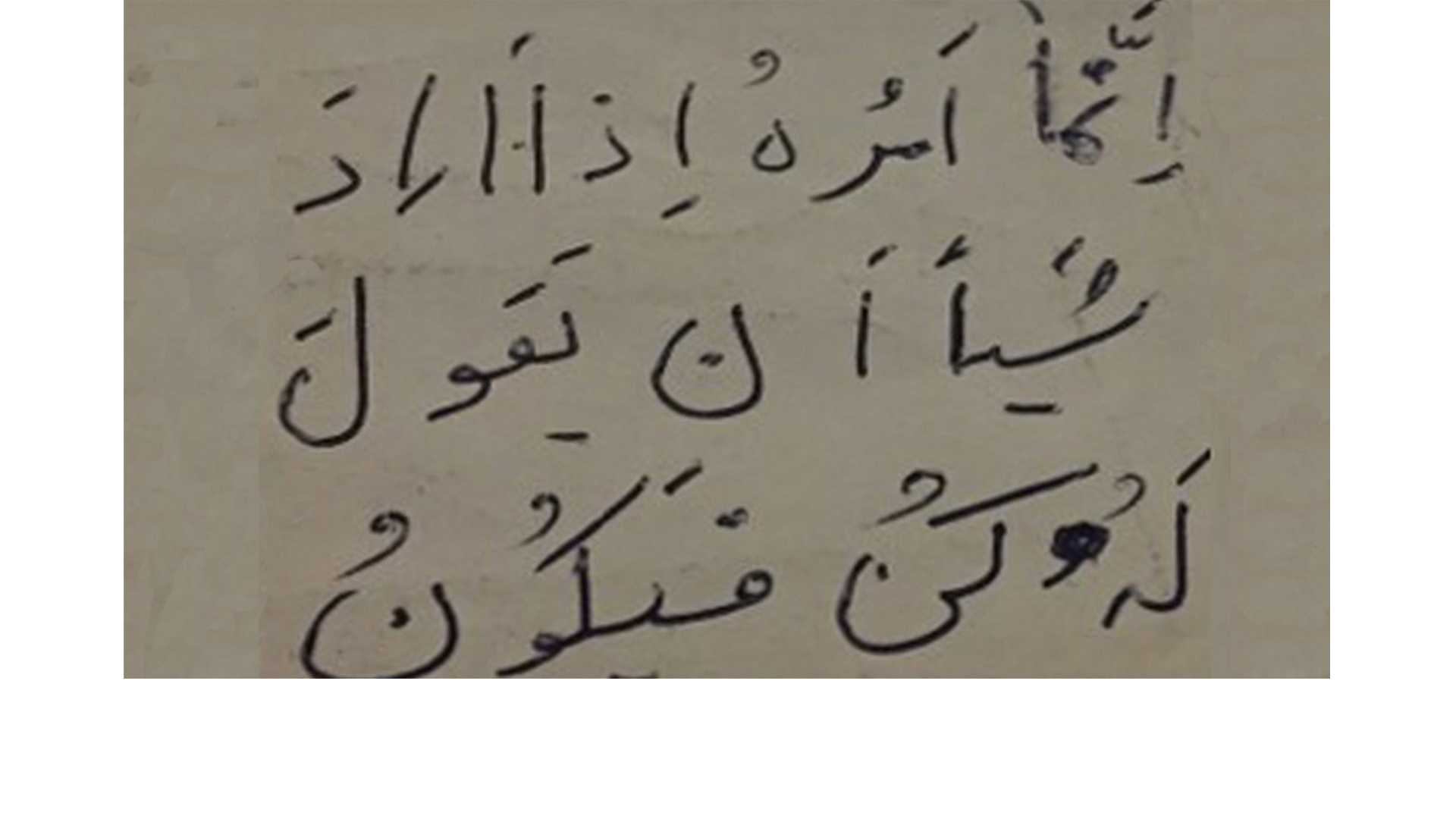 My Motherفَكَانَ أَبَوَاهُ مُؤْمِنَيْنِQ(18:81)’s Handwriting About 
(Qian乾יָכִ֔ין☰Kun Fa☱☲☴☳☵☶ YaKun坤كُن فَيَكُونُ☷AhhQ(♥♥36:82♥♥)-ing)-
(ArtaṚtaAradWordQ(18:82/2X18:82)أَرَادَऋतاَرتَهἐρρέθηوَرَدיָרַדAhh-y-WillAhh)-Of-Allahاللهאֱל֫וֹהַּ
MannaMinistry of “The Two Witnesses: Revelation11”, “Eldad-Medad: Numbers11”, “Measuring Witness: Zechariah2 & Isiah19” and from GHalbyGHoran {“Companions of the Inscription-
أَصْحَابَ الرَّقِيمِ  of (18:9) and Poor People-مَسَاكِينَ, The Boy-غُلَامُ & The Two Orphan Boys-غُلَامَيْنِ يَتِيمَيْنِ of (18:60-82)”}  and also  {“Creature of the Earth  or  Dabbat Al-Ard - دَابَّةُ الْأَرْضِ : (27:82) & (34:14)”}
.
Although these NoneDualistic Hindu Orangutans talk about ONE HOMOGENIZED CONE which is in fact NO CONE=Mandelbrot-ic Fractal Fart in BuddhaAbaddon-ic Abdomen =OmmmEmpty-BlankBlackHole, however these DarkDurgaDragon-ic Forces & Gog-ian Gravities & Sad&Stagnant FlatulenceGases & Vanity-DharmaHold-ing-WeightsGen.(1:2) & HeavyHollowsGen.(1:2) & Nirvanic-NoRunRainRave-s which are Trying to Prevent the HighHolyHappyAhh-y-LightLeapLoveAhh=ChristRessurectedAsuraAhh#75-y-ThankFullNess= Firmamental-(Flight:TakeOff:FormationErectionRaqiaרָקִיעַرَقٍّ مَّنشُورٍtion)Gen.(1:6,7,8,14,15,17,20)-Of-“THE-GOOD-DUALISTIC-FORM”Q(52:1-6), Know Very Well that ChristRavanaAhh= SoularCeiling has MoonRiseRaiseRoofالسَّقْفِ الْمَرْفُوعِAhh-ed AboveAhh their Zen-Zilch=Taoist-RatHole=Yogic-WildernessWinepress=BrahmanHamonahHuman-y-HateHole and has Divided=Distinguish-ed=Isthmus-ed=BadalBarzakhBarrierבְּדֹלַחبَدَلGenesis(1:4,6,7,14,18/2:12)-Q(18:81)-ed=ChangeConvertAlchemizeSweetenSeperateJudgeAhh-ed BETWEEN= AMID=ACROSS=AMONG=In-THE-MIDDLEבֵֽינֵיהֶֽםوَمَا-بَيْنَهُمَاQ(5:17/18:61/19:65/20:6/37:5/38:66/44:7/78:37)=Genesis(1:4,6,7,14,18)=Revelation(8:13/14:6/19:17) the DarkSourSaltSilent-Stench=Loser-LeadAshSalt AND the LightLoudGoldGladSweet-ly "♥La-Ilaha-Illa Allah-لا إله إلا الله♥"–ing YasmineRoseAhh. Not Only the “Special Relativity” of AlbertEinstein-ian Djed/Bodhisattva of Barack-Obama-y HorusFalconBeelzebub=GoldenCalf-y NaziEagleE.EgelH5695עֵ֫גֶלExodus(32:4)EjelQ(2:51)الْعِجْلَAgholP.G34آغلἀγέλη is a DevaDevi-lish Counterfeit of BDCTN-y ModelArk, But Also “String Theory” of these Hindu Orangutans is a Stolen Concept from GOD-Madeنشان Notion of {“NATAPHH5197,8נָטָףالنُّطْفَةَQ(22:5/23:13/75:37/76:2)=(SpermSpiritStringSemen:: MainyuAvestaمینیوManipuraमणिपूरمَنَّانMunificentMineMoonManMindMenuMiniMainMoneyEng.-PIE-RootMinuH4327מִין.نُطْفَةً مِّن مَّنِيٍّ يُمْنَىٰमन्युQ(75:37)MannaH4478-G3131μάνναמָןالمنMINNE H4480מִןمِّن)-y-(ApportionAllocationSelection::DarkMatterEnergy-ic-MassWeightAmountMeasureChunk)-Which-Is-(WeighedDrainedEjaculatedMindedMinedChosenGivenValued Emitted)-FROM/OUT-OFمِن نُّطْفَةٍ إِذَا تُمْنَىٰGenesis(2:7,9)-Q(75:37/53:46)-(Wuji無極VaginalMenstruation-Of-GaiaGapQ(3:103/18:86/27:23/50:30)/EmptyOmmm/HotHollowהָםཧཱུྂ༔Hummmहूँחַמָּحَمِئَةٍ) and their BarackBuddhaAbaddon-ic BullS*** of BlackBigBangDaniel(7:8) is an EvilFoulFoolApollyōnاُفولπώλεια-ic Inversion of ♥BigBangBaqarahAhhH1242בֹּקֶרالبقرة-ingAsuraAhh#2-Genesis(1:5 ,8,13,19,23,31)WhiteNowHoleHuwlEng.H2342חוּלحالMomentAhh-Of-EySaAhhyEcstasyAhh/CowChristClock-Whose-MahishAsuraAssyrianAssureAhhאָשַׁרमहिषासुरאַשּׁוּרسورةAsuraAhh#2-Gen.(2:14)-y-HAPPINESSH833-Of-{“Having-♥HOLYاِلهהאלAllAhhاللهאֱל֫וֹהַּH433-y-WHITEحالNOWחוּלHOLE♥-And-HolyHoop-ing-At-(AhhroundAhh-y-حَوْلِ الْعَرْشِHAVILAHمَنْ حَوْلَهُHALLחֲוִילָהHULL-Ahh)Q(39:75/40:7)-Periphery-Iris-Of-♥HOLYاِلهהאלAllAhhاللهאֱל֫וֹהַּH433-y-WHITEحالNOWחוּלHOLE♥”}-Gets-HimSoularSingularitySelf-To-SynchronizeAhh-His-(CircularlySurrounding-Havilahوَمَنْ حَوْلَهَاHallחוּלHullAhhInside-GalileeNight)Genesis(2:11)-Q(6:92/27:8/42:7)-With-(The-TruthFull-TimeAhh-Of-EternalEdenDayQ(36:55,56,57)-Genesis(1:4,5)-That-Is-Ticking-At-His-Back&Behind&Beyond). As Eye said before our brains are NOT Generators of Conciousness; our brains are EthosἔθοςاِطَاعَةQ(41:11)-ing AthenaReceiver-sQ(41:11) which Either Focus on ChristKarim-y-(TV-Channel-Of-TaJaliH1540تَجَلَّىٰתִגָּלֶ֥הAhh)Exo.(33:22)-Q(7:143)-Coloss.(1:15) of Allahاللهאֱל֫וֹהַּ or Tantric-PornoChannel of BarackDajjalGoldenCalf of Severing-Shivaسَيِّئَةٍשׁוֹאָ֥הशिवाالسَّوْءِשׁוֹא. All of the Theories and Philosophies and Scientific Stories which are Falsely-Fabricate&Develop-edDan.(7:8) by bunch of MokshaSuck-ed Masons and Shakyamuni ZenMonk-ies of ZeusDyausDaevaद्यौषدیوΖεύς-Dragging Dracula, are Nothing but Ugly-LIES i.e., ShivaicKali-SeverDestroy-ed BEAUTY or Superposition-ic-Kali Disintegrated LIFE or OmmmNoise-ic-Kali-ChoppedOff HARMONY&MessiaAhhnicMELODY-That-Is-LoveLightFully-BigBangBellAhh-ed-From-(CowChristClock::TickTockTalk-ing-TANBURTANPURAतानपूराتنبورAhh)-Of-♥HOLYاِلهהאלAllAhhاللهאֱל֫וֹהַּ♥. Although due to their Hari Creativities & their Nuclear Fissions of {“HeavyHollow=FractalZilch=OmmmEmptyEnergy=(.آشغالESHKOLH812אֶשְׁכֹּלإشْكالShapeשֶׁקֶלثَقُل)-ic-FractalMayaMudMirage-That-FartsFlowsوَهَـٰذِهِ الْأَنْهَارُ تَجْرِي مِن تَحْتِيQ(18:86/43:51/2:249)-Numbers(13:23)-Gen.(14:13)-1Samuel(17:40)-From-PharaohSiddhartha’s-SatyalokaLake-y-SpiderHouseQ(29:41)”}, these JinnNous-ed Orangutans&SoberScientists&Cannibalizing-CainAbel-zers-Of-REALITY&AdultApes in tuxedos can clap for each other and give NobelPrises to each other, but the GoodGen.(2:9)-& Real Contribution & AbelAhh-y CreativityGen.(4:4) of our species was to PoeticCallCall-y-PraisePriestOfferAhh & Make Love with THE ONLY HOLY AllAhh-y LoveLordLife Who
BDCTN ModelArk Of Conciousness & “Form of The Good” Based on Q(24:35) & Explained DieWing Mystery Of MessiaAhh & Seven Sealed Scroll according to Holy QuranAhh
454
MannaMinistry of “The Two Witnesses: Revelation11”, “Eldad-Medad: Numbers11”, “Measuring Witness: Zechariah2 & Isiah19” and from GHalbyGHoran {“Companions of the Inscription-
أَصْحَابَ الرَّقِيمِ  of (18:9) and Poor People-مَسَاكِينَ, The Boy-غُلَامُ & The Two Orphan Boys-غُلَامَيْنِ يَتِيمَيْنِ of (18:60-82)”}  and also  {“Creature of the Earth  or  Dabbat Al-Ard - دَابَّةُ الْأَرْضِ : (27:82) & (34:14)”}
.
can BringAhh Life out Burnt-FractalFuelFoam. And so in the Soular Source or REAL Reference or BDCTN-y ModelForm of Figure#7, we must Pay Attention to the TWO FeluccaFloorBedPlainMembraneSlabFoundation-s of the Experience, whether the Heavenly ExperienceTime or the Earthly ExperienceTime in which Pilgrim People are Synchronized with CowChristClock’s Heavenly ExperienceTime. The HigherCone or HeavenlyExperience or DayTimeGenesis(1:4,5)=Q(41:12) or SevenSkiesسَبْعَ سَمَاوَاتٍGenesis(1:4,5)=Q(41:12) =HashemהשםSUNبِسْمِDISKQ(1:1)-SamaשָׁמַעHEAR-ing-Shamayimsשָׁמַיִם is Resting Upon ChristFoundation=Eschaton-y-Isthmus and the LowDownالسَّمَاءَ الدُّنْيَا-est-SkyGenesis(1:4,5)=Q(41:12) =8thEighth-Skyالسَّمَاءَ الدُّنْيَاShama-In-Which-(MoonRockRadio=RuachRavanaAhh-y-Disk)-Can-Be-Heard or NightTimeGenesis(1:4,5)=Q(41:12) or EarthlyExperience or LowerCone is RestingUponQ(36:41) the {“(Felucca-y-FilmQ(36:41)=Malkuth-y-PlainMembraneQ(36:83))-Which-Is-Stabilize/IronDAMرَدْمًا-edQ(18:94,95,96)-At-Its-((INFLECTION-POINT    .Ezekiel(47:2/8:5,7,8):: חִיצוֹןحِيطانBorderDAM’sEzekiel(42:15-20/8:7,8,9,10)UtmostأَقْصَىQ(36:20)Isaiah(19:19)OpeningHOLE/WaterLightخورחוֹרGATEEzekiel(8:5,7)Q(34:14)))-By-Being-(CooledEuphratesAhh-ed::Kathairóتقطیر QetorethH7004-G2508قِطْرًا       Καθαίρωקְטֹ֫רֶתAhh-edEzekiel(8:11)=Q(♥18:96♥)=Rev.(16:12))-So-That-IT=DAM-ed-PlainFilm-Can-Separate/2ndIsthmus-بَيْنَهُمْBetweenبَيْنَنَاQ(18:94)-ChristianPlots-Versus-(Vishnu-ic-Wilderness-Of-MagogyMonsters::Baha’i-DarkDesert-Of-Brahmin-y-Baboons::حُوْتHittieחִתִּיالْحَيَاةَ الدُّنْيَاἰχθύς-y-MarineLife-Of-DeadSaltWaterSea)Ezekiel(47:8)-And-Thus-Because-Of-(Being-תַּחַתUNDERتحتGenesis(1:9)-IT=DAM-ed-PlainFilmMembrane=8th-Skyالسَّمَاءَ الدُّنْيَا-Q(34:14))-TheyDoom/UnderwaterSharks-Can-NOT-HearAhh-The-MoonShining-RockRadioQ(41:12) -Of-8thAirSkyالسَّمَاءَ الدُّنْيَاQ(41:12)-Q(34:14)”}. In other WineWordAhh-y Q(27:82)تُكَلِّمُهُمْProclamationTalkClarificationBinahتَبَيَّنَتِQ(34:14) before my HiramAbiff-y-DeathFallفَلَمَّا خَرَّQ(34:14) for (UnderwaterSharks&SriYantra-ing-WaterSnakesMagogyMagotsCreepingAbominations)Q(34:14)Ezekiel(8:10)-Which-Are-Cramped-תַּחַתUNDERتحتGenesis(1:9)-Ezekiel(8:10)-The-Plain-SeaLevel, Eye must Say that The-Floating-FeluccaSurfaceLevel of (DeepDeadSeaالْبَحْرِ الْمَسْجُورِQ(52:6)=NorthernBuried-WildernessWinepress-Of-Wrath) is Just Another Hovering Isthmus that is Stabilized=Dam-ed=Tear-ed=WaterMoonLightAhh-ed by EySaAhh-y-IshtmusCeilingMoonRockRoofالسَّقْفِ الْمَرْفُوعِQ(52:5)-Of-8thAirSkyالسَّمَاءَ الدُّنْيَاQ(41:12)-Q(34:14)-Genesis(1:9). From this {“NATAPHH5197,8נָטָףالنُّطْفَةَQ(22:5/23:13/75:37/76:2)-y-NetFilmPlainحَوْج-سُطِحَتْ-السِّجِلِّ-دَحَاهَاIsaiah(40:22)-Q(88:20/21:104/79:30)-Gen.(1:9,10) of SoilصَلْصَالٍQ(15:26)-y-SoulsالسَّيْلסָלַלH5549,51,4546”} or From this  {“Malkuth-y-FlatGroundQ(36:83) (MINNEH4480מִןمِّن::FROM/OUT-OFGen.(2:7,9)-Q(75:37/53:46)Which) the (MainManMindMainyuAvestaمینیوManipuraमणिपूरمَنَّان)-y (MassSperms BitumenBulksSoilsSemens.نُطْفَةً مِّن مَّنِيٍّ يُمْنَىٰमन्युمِن نُّطْفَةٍ إِذَا تُمْنَىٰQ(75:37/53:46)::ESHKOLH812אֶשְׁכֹּלإشْكالShackle-ing-Shapes/FractalFillers Are MINED-MINDED-MENUED-WEIGHED”}, what we know a SurfacePhysicalEarthالْمُضْغَةَMozgheMosaicMask-y-Mansion-Of-AnimalالْأَنْعَامِBodies-Q(22:5/23:14) is (Al-AlaqLeakLeechعَلَقَةٍעֲלוּקָה:HangSuspend:ShadowCastAsuraAhh#96-Q(75:38)-ed=Created= CreationAfterCreation-ed::خَلْقًا مِّن بَعْدِ خَلْقٍNextAfterAnotherالنَّشْأَةَ الْأُخْرَىٰ-edQ(53:47/39:6)). Therefore we can Talk=Distinguish between THREE EarthsTimes = (1)♥NewEarthAhh=Eternally- Inherited-NewEarthأَوْرَثَنَا الْأَرْضَAhhMatthew(5:5)-Q(21:105/39:74)-Revelation(21:1)-Isaiah(♥19:25♥)=Al-Baitבּיִת-Al-Ma'murAmourImranالْبَيْتُ الْمَعْمُورُAhhQ(52:4)-AsuraAhh#3-y-HoneyMoonHouseAhh-Of-Al-IsraSoarEySsRaElأَسْرَىٰיִשְׂרָאֵלAhhAsuraAhh#17-Isaiah(♥19:25♥)-ed-BrideAhh-&-Her-HosannAhhyHusband/NewHeavenAhh/CowChristClock/7SkyGroomسَبْعَ سَمَاوَاتٍRevelation(21:1)-Q(41:12) from Holy Whom we=Nazareth-y-Nataphs::MessiaAhh-ed-SpentaMainyuמִיןمینیوManMind-s::Anointed-OliveOils were اهْبِطُواFallKickRedeemShootDieSleepSlipShuffleרָדַםثُمَّ رَدَدْنَاهُ-ed-سَافِلِينَOutDownDoomQ(95:5/2:36) Gen.(3:3/2:17).  into  (2)OldEarthTimeRevelation(21:1)-Q(2:36)=MalkuthמַלְכוּתمَلَكُوتُQ(6:75/23:88/36:83)-y-PlainMembrane=אֲדָמָהأَدَمَةAdamahHamonahهامونהָמוֹן-y-GroundEzekiel(39:16)-Gen.(1:25):: YabesQ(6:59/20:77)-Genesis(1:9,10)יַבָּשָׁהيَبَسًا-ly-StabilizeAhh-ed-(DryالْبَرِّQ(10:22)-Rev.(10:2)-Luke(5:3)EarthErethH776אֶרֶץالْأَرْضِGenesis(1:9,10)-Q(2:36))-That-Her-Two-Districts-Of-(MahishAsuraAssyrian AssureAhhमहिषासुरאַשּׁוּרسورةAsuraAhh#2-Gen(2:14)-Q(34:14)-Isaiah(♥19:25♥)-ly-WaterMoonShine-ed-HappyWheats)-VersusQ(34:14)-(DarkDurgaDragon-ic-Kali-DarkDryDesert-edQ(34:14)Ezekiel(47:8)District Of-“ZeusDyausDaevaद्यौषدیوΖεύςDiveDevilish”-Weeds)-Are-قَرَارٍ مَّكِينٍFirmlyIronDAMرَدْمًاBorderWall-edQ(18:94,95,96)-Ezekiel(42:15-20/8:7,8,9,10)-Q(36:20)-Isaiah(19:19)-Q(23:13)=FlatSurfaceEarth-y
SeaLevelالْفُلْكِ الْمَشْحُونِFeluccaQ(36:41)-Of-BaguaChin.Genesis(11:2)बगीचा八卦باغבִּקְעָה-That-PotLoadedly-الْفُلْكَ مَوَاخِرَFloatsتَجْرِي-(תַּחַתUNDERتحت)Genesis(1:9)-(TheMoonShineCascadeAhh-ed MidAirRev.(8:13/14:6/19:17)::8thSky::Nearestالسَّمَاءَ الدُّنْيَاHeavenQ(23:88/36:83/♥41:12♥)-Q(34:14)::Series-Of-FOUR-EnoshNousNasal-SkiesGen.(2:11,12,13,14)=Ezek.(47:3,4,5,6)::OldHeavenRevelation(21:1))-And-الْفُلْكَ مَوَاخِرَFloatFlyتَجْرِي-s-ABOVE-(DeepWaterVoid::DeadSea::HinduHeaven::HadesHole)Genesis(1:10)-Q(52:6)-Q(34:14) and then from this OldEarth/SeaLevel   weNataph-y-Droplets::Mined ManMindMainyuמִיןمینیو-y-Semens .were خَلْقًا مِّن بَعْدِ خَلْقٍOneMoreTime=AnotherTimeالنَّشْأَةَ الْأُخْرَىٰQ(53:47/39:6)   {“اهْبِطُواFallרָדַםثُمَّ رَدَدْنَاهDieCocoonDensify-ed-DownDense-erQ(95:5/2:36)-Gen.(3:3/2:17)== (مَعْكُوسِيَّةAkashicआकाशעִקֵּשׁ-ic-Kali:Invertedly)-(Al-AlaqLeakLeechعَلَقَةٍעֲלוּקָה-ed::TurnedUpsideDown::HangSuspendCling-ed)AsuraAhh#96-Q(75:38)-ed”} into {“EgyptEarthIsaiah(♥19:25♥)=
BDCTN ModelArk Of Conciousness & “Form of The Good” Based on Q(24:35) & Explained DieWing Mystery Of MessiaAhh & Seven Sealed Scroll according to Holy QuranAhh
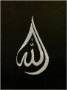 †
455
MannaMinistry of “The Two Witnesses: Revelation11”, “Eldad-Medad: Numbers11”, “Measuring Witness: Zechariah2 & Isiah19” and from GHalbyGHoran {“Companions of the Inscription-
أَصْحَابَ الرَّقِيمِ  of (18:9) and Poor People-مَسَاكِينَ, The Boy-غُلَامُ & The Two Orphan Boys-غُلَامَيْنِ يَتِيمَيْنِ of (18:60-82)”}  and also  {“Creature of the Earth  or  Dabbat Al-Ard - دَابَّةُ الْأَرْضِ : (27:82) & (34:14)”}
.
=SurfacePhysical-EarthTime-Of-(MesrMitsrayimH4714مصِرמִצְרָ֫יִםIsaiah(♥19:25♥)-y-EgyptField-Of-MaTsurH6697צוּרصُورَةFashion-ed-“FacesFiguresالْمُضْغَةَMozgheMosaicMasksQ(22:5/23:14) ::Animated-Al-An'amAnimalالْأَنْعَامِBodies”=Q(16:5,6,7,8)=Q(6:142,143,144/39:6)=Q(36:42,71,72,73)-AsuraAhh#6=FleshField”}. Now that we have Properly (TalkDistinguishDiscernBinah)-ed between/about the THREE Earths=THREE TimeSpaces of (1)NewEarthAhh&NewHeavenAhh==7SkySea-s-Of-Eternal-Al-Ma'murAmourImran-y-LoveLifeQ(52:4)-That-Is-Rested-Upon-EySaAhh-y-RockyRoofFoundationQ(79:28/88:18/52:5) and (2)OldEarth&OldHeaven=Malkuthמַלְכוּתمَلَكُوتُ-y-(ErethH776אֶרֶץالْأَرْضِ::DeadSeaLevel::الْبَحْرِ الْمَسْجُورِGalileeGarden’s-Surface)Genesis(1:9,10)-Q(52:6) -That-Is-(תַּחַתUNDERتحت)Genesis(1:9)-[OldHeaven::MidAirRev.(8:13/14:6/19:17)::8thSky::Downestالسَّمَاءَ الدُّنْيَاHeavenQ(23:88/36:83/♥41:12♥)-With-FOUR-(RuachyRanksRows::AirAhh-y-Arrays:: CascadeAhh-y-Queues::Soular-SequencesGen.(2:11,12,13,14)=Ezek.(47:3,4,5,6))] and (3) SurfacePhysical-Egypt/Earth/Sky-Of-(Casted-Shadows::Al-AlaqLeakLeechعَلَقَةٍעֲלוּקָה-ed-Masks AsuraAhh#96::Inverted-Al-An'amAnimalالْأَنْعَامِBodiesAsuraAhh#6::مَعْكُوسِيَّةAkashicआकाशעִקֵּשׁ-ic-Kali-UpsideDown-ed-Images), let me Make a Christian Combo from CryGHoran-y Version of the Parable of SowerMatthew(13:1-23) = {{“Q(84:19)لَتَرْكَبُنَّ طَبَقًا عَن طَبَقٍ:: Your-Souls are being RideCarryOverlay-ed On FloorStoryLayerLevelFoundationBed=YasperChrist=GlassBedRock-y-Q(52:5)-Of-NewEarthAhh-y-Q(52:4)-&-NewHeavenAhh-y-Q(52:3) ‘UPON’ GardenGround-FloorStoryLayerDeadSeaLevelQ(52:6)FoundationBed[=OldEarthErethH776אֶרֶץالْأَرْضِGenesis(1:9,10) that is ‘UNDER’Genesis(1:9) the FlyingRockRoofHeadstoneCeilingCapQ(52:5/7:160) of OldHeaven/8thSkyالسَّمَاءَ الدُّنْيَاQ(41:12) Where FullMoonMessiaAhhMISBAHوَالْقَمَرِ إِذَا اتَّسَقَQ(84:18) has بِالشَّفَقِSpectacularly-EastDawn-ed Q(84:16)]. Q(80:24)فَلْيَنظُرِ الْإِنسَانُ إِلَىٰ طَعَامِهِ:: Then let EnoshNousNoseEthos/Accept/Intake-ing-ManGroundFloorSpermSemen look at his/her Food=InputAhh. Q(80:25)أَنَّا صَبَبْنَا الْمَاءَ صَبًّا::We MorningBirthBloomBreathAhhhh-ed::(SABAالصابئون‎צָבָאSABIANצאבאיםH6633,5TSEBAOTHالصباAhhhh)Genesis(2:1)-ed-Out-Of-The-MessiaAhhnic-MISBAHالْمِصْبَاحُLAMP♥♥Q(24:35)♥♥ the LogosyLanguage=Waterfall-ed-WordWineAhh=RuachRainRavanaAhh=MoonShineSinaiSUNLoveLightAhhGenesis(2:6,7)-ed, Such a [Sweet] TorrentialTroop&Tishtrya-y-TearArmyAhh& TANBURTANPURAतानपूराتنبورAhh-y-DownPourPureTuneAhh. Q(80:26)ثُمَّ شَقَقْنَا الْأَرْضَ شَقًّا::Then We=From-Future-Amorous/NewEarthAhh-&-Raqia-y-NewHeavenAhh Broke-OpenAhhفَتْحًا مُّبِينًاAsuraAhh#48 the CloggedNose:ChokedOldEarth:JamAmass-ed-MindManMineHole , Such a[n AweAhhSome] SlicePierceDelveDigSplit-ing=RunRainRavanaAhh-ing=CascadeWaterFallAhh-ing Down&Downer&Downerer&DownerererGenesis(2:11,12,13,14)=Ezekiel(47:3,4,5,6) [And so Old-Downestالسَّمَاءَ الدُّنْيَاHeaven::8thSky was Formed so that ChristCryGHoran can be HeardSeen]. Q(80:27)فَأَنبَتْنَا فِيهَا حَبًّا:: And [SoularFlareScatterAhh-ed:]SowAhhMatthew(13:3,4,18,19,20,22,23)=SpeiróSepariSpiritusSpreadG4687-Eng.Per.LatinσπείρωسپریAhh-ed within it SoulSeedsGenesis(1:11) =GraceFullGrain=ChristianizingKernels=ConvertingCores=MahishAssuredAtmans=AsuraHappyHearts=Badal-ingGenesis(1:4,6,7,14,18/2:12)Numbers(11:7)Beans=MannaNumbers(11:7)Sperms =AlchemizingEggElixir-s=DenseClustersحَبًّا مُّتَرَاكِبًاQ(6:99)-Of-RemembranceNuts. [This SoularSowAhh is the DownPourSignal-ing of PotentialsAbilitiesCapacitiesFlairsTalents from FutureTimeSpace=HigherCone=NewEarthAhh&NewHeavenAhh=MessiaAhhMoonBook=QiblaAhh-y-EpicenterPole-Of-[♥QavahH6960قُوَّةَקָוָהKivítiקיווהTiqvahH8615תִּקְוָהكَلِمَةَ لتَّقْوَىٰ =HOPE&WAIT&POWER♥]Q(♥♥♥♥48:26/9:40♥♥♥♥) that From HigherGarden’s FloorFoundationStoryBedRockطَبَقًاQ(84:19)=Revelation(21:1) are Sent to Lower FloorStoryLayerDeadSeaLevel طَبَقٍ OldEarth&OldHeavenQ(84:19)=Revelation(21:1).]. Q(80:28)وَعِنَبًا وَقَضْبًا::[GreenEmeraldQ(6:99)Rev.(4:2)-y-ChristKhidrخَضِرًا‎AsuraAhh#18ChatsirH2682חָצִיר would SoularSowSignal:PlantPotential-s of] AmPelosG288ἄμπελοςJohn(15:1)=(Am:ἄμعِنَبAnbQ(3634/6:99/80:28)+πόλιςPlazaG4172)-y-(EyeBallGrapes::Logos-Ethos-ing-AntennasDishesGoggles::WordWine-Drinking-Throats) [=EyeEarNose-SharpeningCoolingWashingهَـٰذَا مُغْتَسَلٌ بَارِدٌ وَشَرَابٌSalveAhhالسَّلْوَىٰRev.(3:18)-Q(38:42)-Q(7:160) that like EyeContactLens-y-Upgrades would Enable the Abductee to CATCH the CloseEncounters-Of-The-Third-QarahH7136קָרָהقَرِّي عَيْنًاQ(19:26)-y-Kind With FutureMotherShipQ(13:39)] and CutAble-Crop=وَقَضْبًاHarvestAble-Herbage=TouchAble-GreanWheat. [these Harvestable&Handpickقَضْبًاable GreenWheats are to be Gathered&CollectedMatthew(13:30) for Plantation-In-((““NewEarthGardenAhhRevelation(21:1)=Al-Baitבּיִת-Al-Ma'mur AmourImranالْبَيْتُ الْمَعْمُورُLifeLoveAhhQ(52:4)AsuraAhh#3-y-HigherFloorLevelطَبَقًاBedRock/FlyingTabletStorySlab/RaisedSoularSlateسَقْفًا مَّحْفُوظًا:لَوْحٍ مَّحْفُوظٍ:السَّقْفِ الْمَرْفُوعِQ(85:22/21:32/52:5)””))]. Q(80:29)وَزَيْتُونًا وَنَخْلًا::And OliveOilAhh Tree and MushroomPalmMannaAhh Tree. [Similar to the Tandem Relation between the Paired Couple in Previous WineVerse (Where HandPickCollectقَضْبًاAble-SoulSeeds of  OldEarth are the AsuraAssyrian-(EyeEar/PotParticle)-sIsaiah(19:25)-Matthew(13:17)-Q(30:53) Who have Received the SalveWineAhhRev.(3:18)-Q(7:160) that is Squeezed from Future-GrapeEyeBalls=Probable-PupilPearlPebble-s of NewEarthAhh=EySaAhh-y-VineyardJohn(15:1-7)=Charming-Beyth-HaKARIMH1021بیت الکریمבֵּ֥ית הַכֶּ֖רֶם= 20thHeadMountAsuraAhh#20,52=ZionSeeneenסִינַיΣιώνطُورِ سِينِينَצִיּוֹןAhh-y-OliveMountQ(95:2)Rev.(14:1)), we can have an Analogical Inference for the Paired Couple in this WineVerse.
BDCTN ModelArk Of Conciousness & “Form of The Good” Based on Q(24:35) & Explained DieWing Mystery Of MessiaAhh & Seven Sealed Scroll according to Holy QuranAhh
†
456
MannaMinistry of “The Two Witnesses: Revelation11”, “Eldad-Medad: Numbers11”, “Measuring Witness: Zechariah2 & Isiah19” and from GHalbyGHoran {“Companions of the Inscription-
أَصْحَابَ الرَّقِيمِ  of (18:9) and Poor People-مَسَاكِينَ, The Boy-غُلَامُ & The Two Orphan Boys-غُلَامَيْنِ يَتِيمَيْنِ of (18:60-82)”}  and also  {“Creature of the Earth  or  Dabbat Al-Ard - دَابَّةُ الْأَرْضِ : (27:82) & (34:14)”}
.
And so in the GalileeGarden-ic-LastNight of the OldEarth, we can LoveLook at the PalmTreeTrunk as Lower As-SirātالصِّرَاطَΣτραταAhh-y-BoazHornQ(1:7)  of  Tree-Of-Knowledge-Of-Good::TowbTayebH2896شَجَرَةٍ طَيِّبَةٍטוֹב-y-TreeAhh-Of-Good&Fix&Firm&Solid-(IdeaDaatدعوةדַּעַתGen.(2:9)Proclamationكَلِمَةً طَيِّبَةًQ(14:24)CALLبِالْقَوْلِ الثَّابِتِΚαλέωגִּלְQ(14:27)) that is Extended=MoonShineAhh-ed=TELEscopic-CallCally-ElongateAhh-ed=AppearDewDawnAhh-ed=TWILightTAILEng.TALH2919-20טַלوَابِلٌ فَطَلٌّDan.(4:15,23,25,33/5:21)-Q(2:265)-Gen.(27:28)-Exod.(16:13)- Numbers(11:9)-Psalm(133:3)TELLÓG393ἀνατέλλωTAOLuChin.道路طُلُوع-Ahh-ed=PalmTrunkTAIL-TWILightمِنَ النَّخْلِ مِن طَلْعِهَا/وَهُزِّي إِلَيْكِ بِجِذْعِ النَّخْلَةِAhh-edQ(♥♥19:25/6:99/50:10♥♥)  from TELEport-ic- TELOSA.P.G5056τέλοςطُوْلTAILخِتَامُهُ مِسْكٌEndEschatonRev.(21:6/22:13)-Q(83:26)-BellyButtonBottom of TOP OliveOilQ(♥24:35♥)-y-TRUNK=HOT/HIGHER AS-SIRĀTالصِّرَاطَΣΤΡΑΤΑhh-y-JachinHornQ(1:7) of the NextMorning=Future-HigherCone=NewEarthTreeAhh-Of-Al-Ma'murالْبَيْتُ الْمَعْمُورُAmourImranآلَ عِمْرَانَLifeLoveAhhQ(52:4)-AsuraAhh#3-Q(3:33)-Gen.(2:9). In other WineWordAhh, the PalmTreeTrunk’s  (Yellow/Brown-Cubensis-CAPS=GourdVineקִיקָיוֹןقَوْقَعَة-y-AgatesعقیقYonah(4:6)==يَقْطِينٍCotton-ish-BuldgeBallsQ(37:146)==DewDating-DATESرُطَبًا جَنِيًّاQ(♥♥19:25/6:99♥♥)-That-Are HangMoonShine-ing-DOWNقِنْوَانٌ دَانِيَةٌ) into Dark-OldEarth, are (Alphaאαآ-to-ॐΩOmegaعمقעָמַק)Rev.(1:11)-y-(FungalFlour/RawPaste/FermentedPitcherפֶּחָרالْفَخَّارِDough)Q(55:14)-Dan.(2:41) that is COOKED/BAKED&TurnAhh-ed-Into-Soft-Bethlehemلَحْم.בֵּית לֶחֶם.بیت-y-BREADS-By-(♥HotlyBlessBurn-ing-OLIVE OIL Ahh::בָּרוּךمُّبَارَكَةٍZETHANH2133زَيْتُونَةٍזֵיתָןQ(♥♥24:35♥♥)-y ZealArdorFervorFeverAhh♥)-Of-(LiveCharcoalChrist/OVENFURNACE/LAMP/MISBAHמּ֤יצָבָאחالْمِصْبَاحُ)Q(11:40/23:27)-John(21:9)-Q(♥♥24:35♥♥)-For-His-Allahاللهאֱל֫וֹהַּ-y-FIRE. These PsalmPalmAhh-y-DewDATE-s or (DayDivine*dheghداغदाह)HOT-ly-(CookHeatFlameAhh)-ed-(BREADS=DATES)Q(♥♥19:25/6:99/80:29/2:266/50:10♥♥) are What RainHangSowAhh DOWNقِنْوَانٌ دَانِيَةٌ from ♥Flying-Bakery=Aerial-BookBakeshop=ChristPalmTree-Of-Knowledge-Of-GOODGenesis(2:9)=Q(14:24,27)=Mark(8:6-9)-Matthew(14:19-21)♥]. Q(80:30)وَحَدَائِقَ غُلْبًا:: And [EySlamoChristian& Zoroastrian&YahudHeadLight-y&TsebaothצאבאיםSABAالصابئون‎SabiansAhh-y] Gardens/Orchards [=12NeighboringPlotsقِطَعٌ مُّتَجَاوِرَاتٌQ(13:4) in MahishAsuraAssyrian-SideIsaiah(♥19:25♥) of Malkuthמַלְכוּתمَلَكُوتُ-y-OldEarth that is رَدْمًاIronDamWallחִיצוֹןحِيطانAhh-edEzekiel(42:15-20/8:7,8,9,10)=Q(18:94,95,96)=Q(36:20)=Isaiah(19:19)=Securely-SolomonKeyLockAhh-edQ(34:14)=Rev.(9:1) Upon/Against the Sodomite&Yogic WinepressWildernessQ(34:14)=Rev.(9:1)=Ezek.(47:8) of MagogyFart & RamaRot & Toxic ThothGanesha-ic Gasses & ViperWeeds & Taoist DesertThorns & AdultApes; and so Because of this (SoularSafety=Amen-Immunity=SolomonKeyLockAhh-ed-Ness)Q(34:14)=Rev.(9:1) these 12Gardens=12Orchards=12NeighboringPlots are] غُلْبًاLuscious=Dense=FruitFull=Thick[ly-ThankFullAhh=Competing-In-GREEN-&-GOOD-HUMATA/HŪXTA/HUVARŠTAفَاسْتَبِقُوا الْخَيْرَاتِAhhQ(♥♥5:48♥♥); although in Night-Of-OldEarth TheyDay are being Killed, ReEducationCamp-ed, CrackDown-ed, InternmentCamp-ed & Prosecuted  BecauseMat.(5:10,11) of GOODبِيَدِكَ الْخَيْرُChristReligionHANDיַדAhhQ(♥3:26♥) of Allahاللهאֱל֫וֹהַּ. From 2016, Eye have been Witnessing&AhhMeasuring&WaterDepthGauging Among these 12 DARK GREEN Gardens that are SendAhh-ing-Thick-CloudAhh-s toward MISBAHמּ֤יצָבָאחالْمِصْبَاحُ-y-(MotherShipأُمُّ الْكِتَابِ.אֵםQ(3:7/13:39)::MotherBook::MotherCityأُمَّ الْقُرَىٰ.אֵםQ(6:92/42:7)::MotherImamOceanإِمَامٍ مُّبِينٍ/يَمّיָם/ابْنَ مَرْيَمَ وَأُمَّهُMountQ(23:50/36:12))-Of Highly-Pressurized-SmokeSpiritAhh-Of-{"♥SubhanسبحانSabakhH7623שָׁבַחSebastosH4575Σεβαστόςسپاسته Allahאֱל֫וֹהַּالله♥"}➌]. Q(80:31) وَفَاكِهَةً وَأَبًّا:: And [BeautyFaithFull] Fruits and [WonderFull Wheats] Fodders [and GoodlyDreamingMat.(18:3)-GreenGrassGen.(1:11)]. Q(80:32) مَّتَاعًا لَّكُمْ وَلِأَنْعَامِكُمْ:: Provisions for You [=Your Soul/Nataphנָטָףالنُّطْفَةَ/Sperm/MenuMineמִןمِّنH4480-Gen.(2:7,9)-ed-MudMassManMindMainyuمینیوMoneySemen.نُطْفَةً مِّن مَّنِيٍّ يُمْنَىٰमन्युمِن نُّطْفَةٍ إِذَا تُمْنَىٰQ(75:37/53:46)/ ESHKOLH812אֶשְׁכֹּלإشْكالShackle-ic-Shape that is MinedTaken מִןمِّنFROMGen.(2:7,9) the OldEarth=Malkuth-y-SeaLevel-Of-EmptyVoid] and provisions for your Al-An'amAnimalالْأَنْعَامِ Bodies=ClothingCattles=MentalMantles=EmotionalEngines=PathosπάθοςفدیةG3806Horses [on Third-Earth=SurfacePhysical-EarthTime=EgyptIsaiah(♥19:25♥)-y-MesrH4714مصِرמִצְרָ֫יִם-Of-MaTsurH6697צוּרصُورَةFashion-ed-FacesالْمُضْغَةَMozgheMosaicMasksQ(22:5/23:14)AnimalsHorses upon which We=Leash-ing-Ethos/Antenna-es are مَالِكُونَRideControlingرَكُوبُهُمْQ(36:42,71,72,73) while We=Nataph-s/SemenMoneyמִןمَّنِيٍّManMind-s are Attuned with Horseman=FalseLogos=RigVeda-ic-Word or  Horseman=ChristLogos=GHoran-ic-WordAhh]”}}. As for the Figure #1,#2,#3,#4,#5 which are Showing the Anchoring and Floating Dynamics of BDCTN-y ModelArk of Conciousness, let me Say that Figure#1 is showing the Unaltered Un-Psychedelized and Un-LSD/Markفتنة المسيح الدجال-edRev.(13:16/14:9/16:2/19:20/20:4) and Unperturbed and AnchorDock-ed and Uninitiated State of Conciousness.
BDCTN ModelArk Of Conciousness & “Form of The Good” Based on Q(24:35) & Explained DieWing Mystery Of MessiaAhh & Seven Sealed Scroll according to Holy QuranAhh
457
MannaMinistry of “The Two Witnesses: Revelation11”, “Eldad-Medad: Numbers11”, “Measuring Witness: Zechariah2 & Isiah19” and from GHalbyGHoran {“Companions of the Inscription-
أَصْحَابَ الرَّقِيمِ  of (18:9) and Poor People-مَسَاكِينَ, The Boy-غُلَامُ & The Two Orphan Boys-غُلَامَيْنِ يَتِيمَيْنِ of (18:60-82)”}  and also  {“Creature of the Earth  or  Dabbat Al-Ard - دَابَّةُ الْأَرْضِ : (27:82) & (34:14)”}
.
In this State, ordinary individual never Leaves the Third Earth=VisibleSurfacePhysical-EarthTime and his/her only Experience of the Second Earth=Malkuthמַלְכוּתمَلَكُوتُ-y-Plain Membrane=OldEarth=DeadSeaLevelGenesis(1:9,10) is Confined to the Dopamine-based transition from Waking=BetaBrainwave to SleepingStateمَنَامِهَاQ(39:42)=لَمْ تَمُتْ فِيDieMansionalQ(39:42) -DriftThetaBrainwave-Into-Malkuthמַלְכוּתمَلَكُوتُ-y-Membrane. We can say in this State, ordinary individual is Purely in Flat-Kunكُن坤כִ֔ין State = PassiveImpressionable GroundEarth and his/her only Experience of the Malkuthמַלְכוּתمَلَكُوتُ-y-GethsemaneArchetypal-Realm of the Semens&Shamans&Prophets is through SleepThetaBrainwave-Q(39:42). Where Sufi-s&Sadhu would Enter=Consciously  Choose  to  Step Into  by Means of Eating MannaSalveAhh versus AnkhSoma, the ordinary individual unconsciously step into It through SleepThetaBrainwave-Q(39:42). The Figure#2 shows the Serotonin-based Perturbance and Psychedelic Tilt of the Malkuthמַלְכוּתمَلَكُوتُ-y-Plain-Of-NataphSemenSpirit-y-Experience. In this State, the Hippie Victim of Dajjal=AntiChrist=Barack-Obama=Scarlet-Beast=ArunaאַרְגְּוָןارغوانअरुणOrion-y-RedPillSomaPoison-Distributor would Fall into the RabbitHole/PerditionPit due to the Recreational Intake of the LSD=Cubensis Mushroom=Psilocybin Mushroom. In this State, through the Minor Tilt of the Plain-Of-Experience a limited Amplitude=(Difference between Top & Bottom Levels of the Perturbed Plain) is Attained. This Orthogonal Amplitude can be Looked as the ACTIVE YakonQian乾יָכִ֔יןيَكُون-ing PowerForceVector of (SemenManMind=GillulH1544גִּלּוּלִיםگلوله-y-BaalBall/Hedjet=KobaH3553کوبهכּוֹבַע-y-AtmanPotParticle=Gadaगदाغُده-y-MacePinealGland) of an Unprofessional Hippie=Drugged Magog who can Partially AFFECT::IMPACT::HACK::INFLUENCE::EXERT-Force-Upon the Plain-Of-Psychedelic-Experience. Experiencing the ACTIVE EFFECT::Rippling-IMPACT  Upon the Passive-Plain=Malkuth-y-Environment=SeaLevel by an Agniअग्निIgnition-YOKED YOGIاسْتَوْقَدَיָקַדتُوقِدُونَयोगE.S.H3344-Q(2:17/36:80)-who-YokeHang-s-From-[[Kundalini-Column-Tree-Of-Knowledge-Of-Evil     شَجَرَةٍ خَبِيثَةٍ=الشَّجَرَةَ الْمَلْعُونَةَ=SexEnergyנֵרनरنَارًا-ic-TreeTorch-Of-(LadyLibert-&-SiddharthaDildo)-In-Dvārakā-y-TrenchTowerWell-Of-Babel]]-Q(85:6/2:35/14:26)-Gen(2:9). who Nadiनाडी-ic-Kali Discharges (NeuralFirePower= Lightweight-DarkEnergy=Trivial-DarkMatterMindPower), has Caused the SpiderRitual Marketplace&Print&NewThoughtPhilosophy of AdvaitaApes of the Dvārakā-y-UnderGroundCity Q(85:6)=EndTime  Sodom&Egypt.  to Coin the “Relativity-Based” Term of “LAW OF ATTRACTION” for it. All of these Newly-Emerging Terms and Refurbished Euphemisms have Ancient Roots in Pharaonic Philosophies and Taoist Theologies and Kabbalistic Conceptions of the Brahman-ed-Atmans=Brahmini-MasterRace-of-ApeGod-s who Sit behind Yantras. Also in this State, through the Minor Tilt of the Plain-Of-Experience a limited Expansion of Anthropos-y Aperture or Circular Diameter of the OldEarth can be Achieved. This Tilt of the Circular Section and Turning It into the Oval Shape or so called  Elliptical Expansion of the Ashtray Area of the OldEarth is Euphemized in the SpiderRitual-Marketplace of HippieMagogs & ZenZeros & VanaraJungle-y Yogis & Desiccated-Canaanites as the “BOUNDARY DISSOLUTION”=“SeverShivaسَيِّئَةٍשׁוֹאָ֥הशिवाالسَّوْءِשׁוֹא-ic-Death/Destruction-Of-Ego:Identity:Definitione.g.,Gender,…”. This State of SalvadorDali-ic Stretch of TimeSpace and “Relativity-Based” Playing with DeadSea of NeuralFires and Narayan-y Waters is usually Reached by Eating less than 5grams of MaggotyCubensisMushroom=PsilocybinMushroom. Doped Enhancement in MindPower&SexualHeat::LatihanLifeForceQ(16:81)= ReikiالْغَيِّQi霊気RoaH7455רֹעַQ(2:256)-ic-VrilForce, Visual Acuity, Tantric Sex, Drumming, Dancing and LSD-ic Flirtation with Visual Spirals is What=Vainالْخَبَائِثَ-Burdensإِصْرَهُمْ وَالْأَغْلَالَ-Q(7:157)= Psychedelic يَفْسُقُونَ Pastimesالسُّوءِ-Q(7:163,164,165). can be Achieved-By-“Despisedقِرَدَةً خَاسِئِينَApes”Q(7:166) in this State of SomaPsilocybin-ic-Poisoning. The Figure#3 shows the State in which we have Passed the Threshold of Recreational Psychedelic Consumption. In this Satanic State, we are DealingWrestling with Heavyweight Kundalini Yoga MonstersEphesians(6:12)        inside HighlyDeepened-PlacesEphesians(6:12) in (“Kundaکندهकुण्डDug+LiniLenosSan.G3025-H3939-Matthew(21:33)لانهלַעֲנָהलिनीληνόςلعنSunkLair”)-y-WinepressWildernessTrishulaSheol-y-Trench-Q(85:6) that like CursedKrishnaScratchחָרַשׁخراشकृष्ण-ing (“कृषCrescentsPiggyPloughshares-DashingداسDeshret-s/Pigs/Swines/WildBoars/KhenzirChazirالْخَنَازِيرَחֲזִירQ(5:60)/Sharp-I-Ching-Styluses/ DjedBodhisattva-y-TaghutTAIJIالطَّاغُوتِطاق太极تاجQ(5:60)الْأَوْتَادِQ(89:10)-StakePegNail-مِسْمَارמַסְמֵרBeaverTeeth-s/SameriSamaritanShomarH8104,H8111سَامِرًاשָׁמַרشمارשֹׁמְרוֹןشمرد-السَّامِرِيُّQ(23:67/20:85,7)-y-KeepersNumberer:HighlyشُمْرَةRaisedWatchers-Of-DarkNightWaters”) would DiveDig into GalileeGardenIn-Which-The-BrahmalokaLakeلُجّةब्रह्मालोक-y-Level-Is-At-The-Deepest-Height-Under-The-Hamonah Adamah-y-GroundLevel/SeaLevel. In this Satanic-Kali-Sunken State that HedjetDeshretPschentAtef-y-ApePigBrahminEzekiel(8:10) Tends to Reach to a Major Tilt in Malkuthמַלְכוּתمَلَكُوتُ-y-Plain so that the “BOUNDARY DISSOLUTION”-ed Area of Passive Flat-Kunكُن坤כִ֔יןGroundLevel that is Under its ACIVELY-YakonQian乾יָכִ֔יןيَكُونIconHack-ing-Reign Becomes Maximized. This PowerHungry Yearning and Demonic Desire for the DimensionalبَاعِدْQ(34:19)-ExpansionExtensionStretchأَن تَمِيدَ بِكُمْQ(16:15/21:31/31:10) of the DominateReign-ed AreaDomain
BDCTN ModelArk Of Conciousness & “Form of The Good” Based on Q(24:35) & Explained DieWing Mystery Of MessiaAhh & Seven Sealed Scroll according to Holy QuranAhh
458
MannaMinistry of “The Two Witnesses: Revelation11”, “Eldad-Medad: Numbers11”, “Measuring Witness: Zechariah2 & Isiah19” and from GHalbyGHoran {“Companions of the Inscription-
أَصْحَابَ الرَّقِيمِ  of (18:9) and Poor People-مَسَاكِينَ, The Boy-غُلَامُ & The Two Orphan Boys-غُلَامَيْنِ يَتِيمَيْنِ of (18:60-82)”}  and also  {“Creature of the Earth  or  Dabbat Al-Ard - دَابَّةُ الْأَرْضِ : (27:82) & (34:14)”}
.
Apishly Aims at Reaching to the !☠Parabolic Shape with Infinite Area; i.e., Intersection of MullMonk’s-ExperientialPlain with LowerCone Reaches☠! to The AngleAhh That ChristSultan/ZulQarnaynQ(18:84/55:33)’s WorldLines/IronHornAhh-s have MercyFully Taken-Into-Consideration for His GalileeLalitaΓαλιλαललिताלַיְלָהاللَّيْلِةQ(81:17)-y-LowerConeLady). In this Coward Case, What Allahاللَّـهِאֱל֫וֹהַּ’s كَلِمَةُ ProclamationWordChristAhhQ(♥9:40♥) Does with this Buddhic Badgers and Brahmin-y Bacteria and Geophagy-ing-Gurus Is/EyS/EySaAhh that = {“Q(♥9:40♥) فَأَنزَلَ اللَّـهُ سَكِينَتَهُ عَلَيْهِ وَأَيَّدَهُ بِجُنُودٍ لَّمْ تَرَوْهَا وَجَعَلَ كَلِمَةَ الَّذِينَ كَفَرُوا السُّفْلَىٰ ۗ وَكَلِمَةُ اللَّـهِ هِيَ الْعُلْيَا ۗ وَاللَّـهُ عَزِيزٌ حَكِيمٌ == And AllAhh SentAhh Down [From  Protosπρῶτοςفرا-پرتو-y-FarUppppTop to Eschatosἔσχατοςاِسْقط -y-EdenDayDoorStep] His Tranquillity=EySaAhh/ShekinaAhh-y-Dwelling upon Him=AhmadAhh-y-RoseAhh=Precious-ParacleteAhh and With [(♥Shebatשִׁבְטְךָ֥ShivtechaسَبْطSabtAhhH7626שְׁבַטالْأَسْبَاطَQ(♥2:136/2:140/3:84/4:163/7:160♥)-Psalms(♥23:4♥)♥)-y-(IronRODרָעדAhhhhThunderAR-RA'DرَعْدQ(♥13:13♥))=Unwinding-StraightHairRay =UnfastenAhh-ing-FlyawayFleece/SoularFlareFlameAhh=OpenAhh-ing-The-12X12X1,000Ahh-y-TribalTwilightAhh/AromaticArmy]بِجُنُودٍAngelAhh-s[=TorehThrixTressA.P.E.G2359 طُرّةθρίξRevel.(1:14)-Matthew(3:4)-y-(HairRayRadianceDanceAhh/WhiteWoolWaftAhh/CottonCologneAhh)-Of-ChristCamel=Niff-NaphtaliAhhΝεφθαλείμנַפְתָּלִיنافهνεφέλη-y-ChambarSambaraAhh/DoeHindAhh=
=משיחMessiahمسیحMISBAHالْمِصْبَاحُמּ֤יצָבָאח♥♥Q(24:35)♥♥’s-(SABAالصابئون‎צָבָאSABIANצאבאיםH6633,5TSEBAOTHالصباAhhMorningScintillation)Genesis(2:1)-Q(81:18)-Q(80:25)-به بوی نافه‌ای کاخر صبا زان طره بگشاید] and أَيَّدَهُAidSupport-ed Him [or Gave-Him-(ShoulderSupport::LadderسُلَّمٌסֻלָּםLEANINGנָצַבفَانصَبْ-نَصَبًا-WallRock-Gen.(28:12)-Q(52:38/94:7/18:62)::♥Mish'enahShaanA.P.H4938-H8172شَأنמִשְׁעֵנָהشانه Psalms(♥23:4♥)♥)] that you did not see and Made the [Vain Yogic] Word of those [Vishnu-ic Vipers & Zen Zeros] who disbelieved “THE-LOWEST=SHUFFLED-Down-SHAPHALH8217السُّفْلَىٰשָׁפָל”, while The ChristWordProclamationكَلِمَةُAhh of Allahاللَّـهِאֱל֫וֹהַּ, It=He=ShekinaAhh-y-LampLambBeeBox Is THE HIGHEST [Alpha-y-RockROOF in 8thSkyالسَّمَاءَ الدُّنْيَاQ(♥41:12♥)MidAirRev.(19:17) and THE LOWEST Ommmega-y-DepthBedRock of Entireالْأَرْضُ جَمِيعًاDeepEarthSeaQ(39:67)]. And AllAhh is Exalted in MightAhh and WiseAhh.”}. And so just like the closing of an umbrella by pressing the bottom button on As-Sirāt-y-IronShebatShaftRod and sliding down the RunnerCausal-Point-by-which-MullMonk’s-ExperientialPlain-Is-Hanging-From-ShebatShaftRod and away from EySaAhhy-TopNotch, when Runner=Atef-y-Ape-On-Rudra-y-Horse Goes for Breaching and Reaching to !☠Parabolic Shape with TiltAngle Parallel to That Of WorldLines☠!, AllAhh Raises Uppppالْعُلْيَا His ChristRockRide and Simultaneously SHAPHALH8217السُّفْلَىٰשָׁפָלSHUFFLE-s-Down the RamaRot-y-Runner=Buddhic Dung=CursedKrishnaScratch-y-Pig. Thus Because of the Fact that Maintaining the same TiltAngle at Lower Levels Requires Much Larger Intersection Area with LowerCone (Due to the Conservation of DarkMass:Malkuth-y-Area inside the BaalBall of BuddhicBaboon), when the Escaping Excrement is WrathFully RunLowerDunk-ed-DownDeep-erRelative-to-FixedChrist Reference Point, the TiltAngle of its ExperientialPlain Inevitably Decreases in order to Accommodate to the (Conservation of the AshtrayArea=EmptyEgoEnergy=MayaMirage-y-DarkMass that it had already DalaiLamaLamiaLemuresLumpलं לָמֶ لَمّ   لامΛάμια-ed=Gathered=H3540=(کدرκατάραقذرקָדַרChedorLaomerכְּדָרְלָעֹ֫מֶר)-ed=Collected-Muladhara-y-DarkMatter). As soon as !☠Parabolic Shape with Infinite Area DimensionallyبَاعِدْQ(34:19)Expandedأَن تَمِيدَ بِكُمْ due to  Critical TiltAngle☠! is Contained=Fenced=Confined=CurbedQ(16:15/21:31/31:10) & is Turned Back to Elliptical Shape with Limited Area by MercyFull Means of DISTANCING the Deva-Devilish Dirt Away From ChristCarouselHeadstoneQ(7:160)-Zech.(4:7) (DISTANCING=(1)PullingUppppالْعُلْيَا The-ChristCarouselHeadstoneQ(♥9:40♥) By TWO Force Vectors From 10IronMekonahs/Bases(Positively-Pushing-Him-Upppp)+10IronKiyyors/Lavers(Negatively-Pulling/Sucking-Him-Upppp)-Out-Of OmmmEmptyVoid + JustlyQ(♥9:40♥)(2)PullDunkShuffleالسُّفْلَىٰ-ing-Down the Dirt By TWO Force Vectors From 10IronMekonahs/Bases(Positively-Pushing-it-DownDoom)+10IronKiyyors/Lavers(Negatively-Pulling/Sucking-it-DownDoom)-Into-OmmmEmptyVoid), then we can Say that GHatarקוטרأَقْطَارِQ(♥55:33♥)-y-Diameter::TripTharfThroposG444θρωποςمِنْ أَطْرَافِهَاQ(13:41/21:44)-y-Aperture of LowerCone=GalileeLalitaΓαλιλαललिताלַיְלָהاللَّيْلِةQ(81:17)-y HadesLady of (MaalikمَالِكُMalak-Al-Mawtالْمَوْتِ مَّلَكُAhh)-y Q(♥43:77/32:11♥)=Rev.(♥1:18♥) MessiaAhh is PERIPHERALLY-FENCEDMatthew(21:33)::KNOCKEDנְקִישָׁה.نَأْتِي الْأَرْضَ نَنقُصُهَا-DOWNQ(13:41/21:44)::CONFINEDQ(♥55:33♥). Now that اهریمنאֲחִימַן AhrimanAchiman-y Yogi=Siddim-y ShadowSadhu Remains inside the  Soular SightAhh & Renderable Reach of HighResolution-RadarAhh::EySaAhh-y-SULTANQ(♥55:33♥), then GophrithH1614גָּפְרִיתٱلْجَفْر‎-y Al-Jafr Al-Aḥmar::Redوَرْدَةً كَالدِّهَانِBrimstoneشُوَاظٌ مِّن نَّارٍ وَنُحَاسٌQ(55:35,7)-y-(AnerעָנֵרاَنرनारीNeuralEnergy-yGen.14:13)Flames & CursingCobraCopper-s) can be Rained from ChristCaseCUPכּוֹסकश्यपكِسَفًا مِّنَ السَّمَاءَ الدُّنْيَاQ(30:48/34:9)Of-8thSky Upon PharaohQ(43:51)’s-فنگπνέῃ風FengShui水شویش-ic-Kali-FartWashWaterGass-ed-GuruAtefBalloon=PersianפָּרַסفَرَسHorse-man/Dan.(10:13).
BDCTN ModelArk Of Conciousness & “Form of The Good” Based on Q(24:35) & Explained DieWing Mystery Of MessiaAhh & Seven Sealed Scroll according to Holy QuranAhh
459
MannaMinistry of “The Two Witnesses: Revelation11”, “Eldad-Medad: Numbers11”, “Measuring Witness: Zechariah2 & Isiah19” and from GHalbyGHoran {“Companions of the Inscription-
أَصْحَابَ الرَّقِيمِ  of (18:9) and Poor People-مَسَاكِينَ, The Boy-غُلَامُ & The Two Orphan Boys-غُلَامَيْنِ يَتِيمَيْنِ of (18:60-82)”}  and also  {“Creature of the Earth  or  Dabbat Al-Ard - دَابَّةُ الْأَرْضِ : (27:82) & (34:14)”}
.
The BeautiFaithFull FactAhh that NO  !☠Parabolic Shape with Infinite Area☠! has been Ever Allowed to be Reached by FlyingApes&Beelzebub-y-Baboons and the Intersection-Of-Their-Malkuths-With-LowerConeLadyOfChristMaalikQ(♥43:77/32:11♥)Rev.(♥1:18♥) have been Always and in All Dasharathaعشرةעָ֫שֶׂרदशरथDaśaDikpālaदिक्पाल-y Ways KEPT-{{CONFINEDQ(♥55:33♥)::KNOCKEDנְקִישָׁהنَنقُصُهَاQ(13:41/21:44)::""ICXC-NIKA-NikaoA.G3528νικάωنَكِّرُواІсоусъ ХристосъQ(♥27:41♥)NakahH5221נָכָה1Samuel(♥17:49♥)UNKarmaकर्मناکار-ed"":: CONTAINED-Under-Limited-Elliptical-Area}}, is Another WordWay of (ProclaimingتُكَلِّمُهُمْQ(♥27:82♥)=Explaining=BinahבִּיןتَبَيَّنَتِBinQ(♥34:14♥)-ing)-By-Dabbat-Al-ArdQ(♥34:14/27:82♥)-Rev.(9:1) that ♥Q(18:97)♥={فَمَا اسْطَاعُوا أَن يَظْهَرُوهُ…. = So Gog=Rama & Magog=Monkeys-Of-KishkindhaJungle-Wilderness Were NOT Able to PassOver:Bypass:Escape:Elude:GetAround:Detour:Duck: PussyfootGoAround “IT=IRON-MEGA-DAM-WALLQ(♥18:96♥)Ezekiel(42:15-20/8:7-11)Isaiah(19:19)=CIRCULAR/ELLIPTICAL-CAPSURFACE-REGION=LEVEL-PLANE” Upon (!!BottomlessPitRevelation(9:1)=Q(♥34:14♥)= Winepress-Of-Wrath&HumiliatingPunishmentالْعَذَابِ الْمُهِينِ-Of-GOD!!)Revelation(9:1/14:19,20)=Q(♥34:14♥)”}. Just like bunch of RamaRot-y Rats and CursedKrishnaScratch-y Cockroaches  which have been KEPT UNDER a TableTop=FeluccaMalkuthAdamahHamonah-y-LAND-Of-AssyrianAsuraAhh-s-That-Is-IRON-MEGA-DAM-WALL-ed. and each time from Many Times that TheyDoom have Tried to SneakOut of their SahasraraSewerage, Then TheyDoom have been HeadShotStrikeRain-ed with a BaradH1259بَرَدٍבָּרָד-y-HailBrimstoneQ(24:43)Rev.(16:21)::مَطَرמָטַרMeteorشِهَابٌ مُّبِينٌ Q(25:40/15:18)::SIGILسِجِّيلٍסְגֻלָּהQ(11:82/15:74/105:4)SICKLERev(14:14), these Advaita Anomalies & Desiccated WeedsCanaanitesMinerals & Pharaonic DungBeetles & Magog-y Mutants   of ♥Q(18:97)♥ have been AllWays KEPT&SHAPHALH8217السُّفْلَىٰשָׁפָלSHUFFLEQ(♥9:40♥)  UNDER&DOWN the {“TableTop::MalkuthמַלְכוּתمَلَكُوتُAhhQ(6:75/7:185/23:88/36:83)-y-(אֲדָמָהأَدَمَةAdamahHamonahهامونהָמוֹןHumanTimeSpaceAhh::AsuraAhh-y-GroundEarthالْأَرْضِאֶרֶץAhh)Genesis(1:9,10/2:12)-Q(13:4/50:7/79:30/88:20)”} that is             AhhStabilized=IRON-MEGA DAM-WALL-ed By ChristSereshtTearRainBloodBreathWordAhhQ(♥9:40♥)-y-KATHAIRÓتقطیرΚαθαίρωقِطْرًاEzekiel(8:11)=Revelation(5:8)=Q(♥♥18:96♥♥)DROPLET           -Of-Allahاللَّـهِאֱל֫וֹהַּ -. Who-Is-ShekinAhhShowered-From-MoonRoofBookChristCloudQ(♥9:40♥)=Q(13:4/50:9/52:5/79:28/88:18). Another analogy that Eye can use for Q(♥27:82♥)تُكَلِّمُهُمْClearlyExplainingتَبَيَّنَتِQ(♥34:14♥) the BeautiFaithFull FactAhh that ♥Q(18:97)♥=IRON-DAM-WALL-ed-OldEarthTimeAhh-Was-NEVERفَمَا اسْطَاعُوا أَن يَظْهَرُوهُ-(PassOver:Bypass:Escape:Elude:GetAround:Detour)-ed, is that of LambLampLens-y-ChristCowmeraAhh of AllAhh. In a WordWay, TeleLens-y ReachRangeAhh as well as WideAngle/FishEyeLens-y DomainDominion of the       PhotoFlash-ing-ChristCowmeraAhh was NEVER  Breached by Siddim-y ShadowSadhu-s of ElephantGaneshaEnkiThothHermesHaroot-ian DarkRoom and TheyDoom were AllWays Remained in CrystalClear FocusAhh of ChristLilyLensAhh. The Other Aspect about the (IRON-MEGA-DAM-WALL)-ed-CONTAINMENTEzekiel(42:15-20/8:5-11/47:8)-Q(18:94,95,96)-Isaiah(19:19) of (!!DeadSea=SaltSandDesert=WildernessWinepress-Of-Wrath&HumiliatingPunishmentالْعَذَابِ الْمُهِينِ-Of-GOD!!)Revelation(9:1/14:19,20)=Q(♥34:14♥)=Ezekiel(47:8), is that داسDeshretדּוּשׁDash-ing  الْخَنَازِيرَחֲזִירPiggyPloughsharesQ(5:60) and Scratchחָרַשׁخراشकृष्ण-ing-कृषCrescents of BarackObama-y-KrishnaPigDajjalSahih Al-Bukhari #2476 and (AragRajA.P.H707אָרַגرَجَّ-اِرْتَجَّZigZag)-y   . (VAJRAگرزवज्रأَوْزَارًا-sQ(16:25/20:87)::Thunderbolts::Diamonds::Transformers::ChanithKhonatGanaSans.A.P.H2595חֲניִתخُنَّةगणخانه-sTentPoles/Spears/SamekhPillars    1Samuel(17:7)) could NEVER Make .e    a  ♥Q(18:97)♥={…. وَمَا اسْتَطَاعُوا لَهُ نَقْبًا= NeqebahH5347نَقْبًاנְקֵבָהDugPerforation=BlindSpot=Scotoma-y-Loss-Of-Acuity for IRON-MEGA-DAM-WALL=TableTop=Malkuth-y-FrameField-Of-View-Of-LampLilyLensAhh}. And so THE ONLY GOD-MADE-(GATEشهرשַׁעַר::פֶּתַחمفتوحStringTheory-ic-SpermLoopHOLEחוֹרخوره::OPENPERFORATEنَقْبًاנְקֵבָה)Q(♥18:97/34:14♥)=Ezekiel(8:7-10/♥47:2♥) that is Put:Installed on It=IRON-MEGA-DAM-WALL FOR (1)HealWaterEzekiel(47:8,9)-ing-(!!The-WildernessWinepress-Of-Wrath&HumiliatingPunishmentالْعَذَابِ الْمُهِينِ-Of-GOD!!)Revelation(9:1/14:19,20)=Q(♥34:14♥)=Ezekiel(47:8) or FOR ShebatH7626שְׁבַטالْأَسْبَاطَQ(♥2:136/2:140/3:84/4:163/7:160♥)Psalms(♥23:4♥)IronRodChastiseMat.(24:27)=Q(♥13:13♥)-ing-(!!The-WildernessWinepress-Of-Wrath&HumiliatingPunishmentالْعَذَابِ الْمُهِينِ-Of GOD!!)Revelation(9:1/14:19,20)=Q(♥34:14♥)=Ezekiel(47:8), will be AllowAhh-ed to BeCome OpenדָּקַקदाहकDigדָּכָהدَكَّآءَ-edQ(18:98)=Revelation(16:12) by the 6thBowl-y Cessation of EuphratesAhh.  In Figure#4 we can see the Malkuth-y-ExperienceAhh-Of-Moonsighting-The-{“MOONRISE-ed-OliveMountAhhAsuraAhh#20,52::MoonShine-ing-HigherCone/NewEarth&7Heavens:: Transfigured-TrustTablet/SoularSlateLogosyLookל֫וּחַ.سَقْفًا مَّحْفُوظًا:لَوْحٍ مَّحْفُوظٍQ(33:72/85:22/21:32)::ChristCeilingQ(79:28)رَفَعَ سَمْكَهَاROOFالسَّمَاءِ كَيْفَ رُفِعَتْQ(88:18)السَّقْفِ الْمَرْفُوعِEpiSkoposשָׁקַףἐπίσκοποςQ(52:5) ::144,000-TallTheosتَعَالθεόςתַּֽעֲלֶ֑ה-ly-Oversee-ing-WatchTUWA-TowerAhhالْبُرُوجِπύργοςMat.(21:33)AsuraAhh#85-Q(27:44)::YasperEySaAhh-y-حِجَابٌHijabQ(7:46)الْحَجَرَRockالصَّخْرَةِQ(7:160/18:63)::
ZEKOKITHזְכוּכִיתالزُّجَاجَةُQ(♥♥24:35♥♥)-y-CrystalGlassBulbShieldRev(4:6/15:2)-Of-(רָקִ֫יעַرَقٍّRaqiaMinaretMenorAhhH4501מְנֹרָהمَنَارَة-الْكِتَابِ الْمُنِيرِ-چراغ سِرَاجًا وَقَمَرًا مُّنِيرًا)-yExodus♥25/30♥)-Q(♥3:184/22:8/25:61/ 31:20/33:46/35:25♥)-Gen.(1:6,7,8,14,15,17,20)-LampstandShaft/RightHandPenPoleJachinPillar/GilgalWhirlWindWheel/FirmamentFluteFingerRev.(1:16,17,20/10:5)-Asurah#68-Exo.(8:19)-Of-ChristMoonBook.
BDCTN ModelArk Of Conciousness & “Form of The Good” Based on Q(24:35) & Explained DieWing Mystery Of MessiaAhh & Seven Sealed Scroll according to Holy QuranAhh
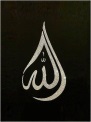 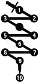 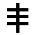 460
MannaMinistry of “The Two Witnesses: Revelation11”, “Eldad-Medad: Numbers11”, “Measuring Witness: Zechariah2 & Isiah19” and from GHalbyGHoran {“Companions of the Inscription-
أَصْحَابَ الرَّقِيمِ  of (18:9) and Poor People-مَسَاكِينَ, The Boy-غُلَامُ & The Two Orphan Boys-غُلَامَيْنِ يَتِيمَيْنِ of (18:60-82)”}  and also  {“Creature of the Earth  or  Dabbat Al-Ard - دَابَّةُ الْأَرْضِ : (27:82) & (34:14)”}
.
In the State of Figure#4, the AngelAlien Contact&Abduction with MessiaAhh-y-MotherShipMISBAHמּ֤יצָבָאחالْمِصْبَاحQ(♥24:35♥) has been Made and TransparentChristCrystalScreen Of-TaJaliH1540تَجَلَّىٰתִגָּלֶ֥הTELEVISIONExodus(33:22)-Q(7:143)-Colossians(1:15) of Allahاللَّـهאֱל֫וֹהַּ-y-DIRECTOR  and   HolySpirit-y-Dancer/Amorously-HolyHoop-er/Venus-y-Wheeler has Completely TabriziBreathBrightenLightenAhhGenesis(2:7)-Q(15:29/38:72)-ed Upppp the DarkAmnesiaNousNoseNight of 8thSkyAhhالسَّمَاءَ الدُّنْيَاQ(41:12). In other WineWord, Figure#4 is Showing the ((♥♥Laylat-Al-QadrKeterכֶּתֶרالْقُدْرِةAhhقُوَّةَAsuraAhh#97-y-NightAhh♥♥)) WhenWhere SufiApostle of Metamorphosed-MahishAsuraAhh has Seen/Heard/Inhaled HimSoularSelf-Who-Has-EastAdventDawnשרקShriekSHARGHمَكَانًا شَرْقِيًّاQ(♥19:16♥)Mat.(2:2/24:27)-For-His-SufiSonStudent/MiniKing/DonkeySlaveRamColtQ(18:82)=Daniel(8:20)-Mark(11:2,4,5,7). In State of Figure#4 or so called ((♥♥Laylat-Al-QadrKeterCadreH3803,4,5כֹתֶרֶתالْقُدْرِة-کادرכֶּתֶרکتریAhhAsuraAhh#97-Psalm(142:7)-Proverbs(14:18)-y-Crowning-NightAhh♥♥)) of ReceiveMeet-ing with the ChristCloudCupCROWN=Shams-Al-Haghالْحَقُّחֻקַקָּἅγιοςحوختا-TabriziAhh, the Future-HigherCone or NextEarthAhh&NextHeavenAhhRev.(21:1) CascadeRainPourAhh-s the ((♥♥HOLYהאלاِلهH410,433كَلِمَةُ اللَّـهِאֱל֫וֹהַּ-שכינה‎.سَكِينَةٌShekinAhh-y-ChristWord-Of-HOPE-POWERTranquilityAbility::WantWait-ing-Might::PatiencePower::QAVAHH6960قُوَّةَקָוָהKIVÍTIקיווהTIQVAH-TAQWA H8615كَلِمَةَ التَّقْوَىٰHOPE-HorsePower♥♥))Q(♥♥♥♥9:26,40/48:4,18,26♥♥♥♥)-OF/FOR/FROMMatthew(22:37)-♥HOLYהאלاِلهYAHHEHuwaיְהוָֹהیاיה הִֽואهوAllahاللَّـهאֱל֫וֹהַּ♥. In Soular State of Figure#4, that OldNightTime Conciousness Meets the UppppGradeDayEvolution-ed CowChristClockConciousnessSIRIUSالنَّجْم الشِّعْرَىשירה-Of-NewTime, there are TWO HolyHoney Modes of MercyAhh that can HappenAhh. One MercyFull Mode is the AstralاخترἀστήρTravel-ing by MercyFull HelpMeans of The Already Travelled ChristKOKABH3556כּוֹכָבكَوْكَبٌQ(♥24:35♥). In this MercyFull Mode, there are Two Progressive Stages of AstralاخترἀστήρTravel-ing that can be Modeled in BDCTN Model by the AdvancementDevelopmentIncreaseGrowth of the EastWard ““Tilt-Angle”” of Malkuth-y-Plane. The First Stage is When/Where the Plane-Of-OldTime-Experience is Allowed to Become PARALLEL with the IronSharp-WorldLines of Both Cones. This AllAhh-Allowed Amount of ““WorldLine-PARALLEL-ed  Tilt-Angle”” ResultAhh-s in the TANGENTIAL TouchContact with EySaAhh-y-EschatonBedRock=(As-Saffat.الصَّافَّاتِ صَفًّاEinSoph‘סַףSص’SapphireصفراءסַפִּירσάπφειροςSafeSweep)-y-StoneFoundationFrontLineExodus(24:10)=Q(37,38:1) AsuraAhh#37,38. of HigherCone. ““WorldLine-PARALLEL-ed  Tilt-Angle”” Allows the {“Al-IsraSoarEySsRaElأَسْرَىٰיִשְׂרָאֵלAhhAsuraAhh#17::UppppStreamמְסִלָּהمسیلSailSoulAhhIsaiah(♥19:25♥) ::HebrewAbarH5674عبورעָבַרAhh)”}-ing-The-8thSkyAhhالسَّمَاءَ الدُّنْيَاQ(41:12)-And-Reaching-To-TheOtherSideبِالْآخِرَةِQ(17:45)-Matthew(14:22)=HigherConeTime to BeCome Possible for SufiApostle. The Second Stage is When/Where the Plane-Of-OldTime-Experience is Allowed to Go&Tilt&AviateAhh BehindBeyondHigherThanAbove the Earlier TANGENTIAL Limit of ““WorldLine-PARALLEL-ed Tilt-Angle””. Second Stage of AstralاخترἀστήρTravelJourney-ing is Called {“♥Mi'rajالمعراجאל-מעראגArchArcArchonEng.A.P.Latin.G757,8ἄρχωعَرَجAhh:: AscendFlightRiseBeginLeadAhh-ing♥”}-Into-(The-7Heavens/FirmamentFlute/Erected-RaqiaFinger/SalsabilAhh-y-SpringSpineLampstandShaft/TreeTrunk). In spite of the First MercyFull Mode of Figure#4 that Focuses on HigherConeTime=Eden-y-Day, the SECOND HolyHoney Mode of MercyAhh Focuses on the LowerCone=OldTime and on Punishing and Sanitizing and Cleansing it from the Pagan Filths & Pharaonic Farts & Vajra-ic Transformers & Taoist Turds & Zen Zombies & AbaddonBuddhic BlankHoles & Desiccated Canaanite Craps & SamadhiThamud-y Scumbags & DevaDevilish-ly-Dried Dungs & Evil Excrements of Hindu-HellHole=TrishulaSheol-Of-Fired-FractalFart-With-ThreeFlames=(!!WildernessWinepress-Of-Wrath&HumiliatingPunishmentالْعَذَابِ الْمُهِينِ-Of-GOD!!)Revelation(9:1/14:19,20)=Q(♥34:14♥). The Key Point about this Second Cleansing Mode of Figure#4, is that (We=Sum-Total-Of-All-Of-Us-On-The-Surface-SoundingScum-Of-DeadSea-Or-On-The-Malkuth-y-Plain-Of-MortalExperience-&-MayaMirage-&-Fractal FartFoam-&-OmmmEmptyEgo-&-DarkEnergy-&-DarkMatterMindHole) are as Void&Weightless&Heavy as (Zero=Hollow=Zilch)لیس فی الوجود احد الا الله and Thus WhenWhere From this MayaMembrane=FictitiousFilmFelucca=NoneExistingNasalTime=ExpiredOldEarth a PixelPotPalm-Like-My-EyeEarNose=Medad=Samuel=Dabbat-Al-ArdEarthQ(♥27:82♥34:14♥)=Numbers(11:26,27) is NaturalאָחַזاتَّخِذِيSelection-edQ(16:68)/Contacted/Abducted=Mark(11:7)  by {{“Godly-GripGrabAhh-Of-(MisbahMotherShip::SolomonMosesAhh-y-StaffSpiritAhh::HigherConeTime:: (ChristKaabaCubeKIBÓTOSG2787κιβωτόςكَعْبَةTEBAHH8392التَّابُوتُ فِيهِ سَكِينَةٌ.תֵּבָה)-y-TrustTabletArkBookWordكَلِمَةَ التَّقْوَىٰكَلِمَةُ اللَّـهِ-Of-Covenant/BerithA.P.H1285بَرَاءَةבְּרִית)Q(2:248/33:72/9:40/48:26)-Revelation(21:17)-Joshua(3:15/4:18)-Revelation(9:1)=Q(♥27:82♥34:14♥)=Numbers(11:26,27)-Who-Is/EyS-Carrying-THE……
BDCTN ModelArk Of Conciousness & “Form of The Good” Based on Q(24:35) & Explained DieWing Mystery Of MessiaAhh & Seven Sealed Scroll according to Holy QuranAhh
461
MannaMinistry of “The Two Witnesses: Revelation11”, “Eldad-Medad: Numbers11”, “Measuring Witness: Zechariah2 & Isiah19” and from GHalbyGHoran {“Companions of the Inscription-
أَصْحَابَ الرَّقِيمِ  of (18:9) and Poor People-مَسَاكِينَ, The Boy-غُلَامُ & The Two Orphan Boys-غُلَامَيْنِ يَتِيمَيْنِ of (18:60-82)”}  and also  {“Creature of the Earth  or  Dabbat Al-Ard - دَابَّةُ الْأَرْضِ : (27:82) & (34:14)”}
.
THE-GREAT-HEADLINE-HASHEM-NAME-Of-♥HOLYהאלاِلهYAHHEHuwaיְהוָֹהیاיה הִֽואهوAllahاللَّـهאֱל֫וֹהַּ♥”}}, Then it is Easy Peasy for EySaAhh-y-(BerithH1285بَرَاءَةבְּרִיתCovenantCoffineJoshua(3:17)-Joshua(4:18)HandAhhJoshua(4:24)-Q(20:77)) of AllAhh to GrabGripSeizeClaspAhh that PriestlyכֹּהֵןکاهنJoshua(3:17/4:18)-PixelPotPalmHandleNode of ZeroWeight-Zone=LightWeight-Membrane=MayaMirage-y-Malkuth=FictitiousFilmFelucca=GalieeGardenic-AshTrayPlain-Of-AdamahHamonahJoshua(3:16/4:18,23) and Then {NathaqH5423נָתַקنَتَقْنَاLiftUp=TiltUp=HeapUp=VerticallyNormal-To-Plain-SlantAngleSlopeUp=Obliquely-InclineNodeNodNedA.P.Eng.H5067-5110نادנֵדمُنَادנוּדUpقامקמו   ויעמדוعمود}Joshua(3:13,16/ /4:18). that FilthyFoamFilm-Of-ZeroWeight/OmmmEmpty or Do Whatever He MercyFully Wants with it like WrathFully Throwing the KundaliniYoga-ed-Craps=VoidWeights= Vajra-ic-TransformersThunderboltsDiamonds=PharaonicFarts=BuddhicBlanks=ZeroWeight-Anvils=DarkMatterEnergy-Lumped-Bins=Heavy-HollowGuru-s0+0+0+0=0 of it into VoidHellHole from which TheyDoom had Lumped/Gathered NeuralEnergy=Nothing=Vanity. Simply Said, the PriestlyAbductee-sJoshua(3:17/4:18)=PixelPotPalmHandleNode-s who are BearOwnCarryAhh-ing the ChristCoffineBoxArkHand of THE-GREAT-NAME=AllAhh, are the Only TOUCHABLE Pixels=Nodes of this MayaMirage-y Plain Who can be Entangled=Grabbed=Griped by ChristCoffineBoxArkHand and Once TheyDay are Grabbed by MotherShip ThenThere the Entire ZeroWeight-ParchmentPlain-Of-Malkuth-y-Earth وَالْأَرْضُ جَمِيعًا قَبْضَتُهُ can be Tossed Around & Purged & Cleansed like a “lightweight tray upon which rice beans are spread and when it is Obliquely-Slanted then they all slide out and fall into garbage or cooking pot or Whatever CHEF’s HandAhh Wants to Do with rice beans”. This is HoneyHowJoshua(4:23)=Q(20:77) that PharaonicFart-s of BuddhaAbaddon-ic Abdomen which were Following the LiftTilt-ed-Upppp-PlainAhh-Of-(MosesAhh-y-PriestPixel=TouchableHandle=AbducteeNode) Fell&ThrownAway into Where the BarackObama-y TransformerVajra and its Dajjal-ic Dirts & Homosexual Holes & VoidlyVamp-ed Victims are Soon going to be Discarded. Let us Take a FastTrack LoveLook at 2Examples about (Obliquely-TakeOffנָתַקنَتَقْنَاLiftHeapSlantSlopeNodeنادנֵדمُنَادנוּדAhh-ing-Uppppقامקמו   ויעמדוعمود) the ZeroWeight-Felucca-y-Film from its PriestlyPixelHandle by whom ChristCoffineArkHand WrathFully CleanseAhh-s the Film from its CursedKrishnaScratch-y Craps or MercyFully RevolveAhh-s the Film Around its As-SiratBoaz-y-Axis so that EySsRaElites would Receive a WormHole-y-Teleportation through the LowerCone=RedSea=DarkNight. And so we Read about the 2nd HolyHoney Mode of MercyAhh of Figure#4 that = {{{{“Joshua(4:15) And the AllAhh’s EySaAhh-y-MouthHandArk Spake unto YoshuaAhh, Saying, Joshua(4:16)   Command the PriestsPotHandles that BearAhh the ChristCoffineBoxArkHandYasperTrustTablet-Of-The-Testimony [or (THE-GREAT-HASHEM-NAME=AllAhh)-y-SpiritStaffAhh of MosesSolomonAhh has RestAhh-ed Upon DayThem], that TheyDay [along with Their Malkuthמַלְכוּתمَلَكُوتُ-y-Plain] ComeUpعلیעָלָה=TiltLift-UppppEastWard out of GalileeJordanGarden-y-HellHole. Joshua(4:17) YoshuaAhh therefore Commanded the BismillAhh-y-PlateTabletRock-Carrying PriestsPixelsPotsNodes, Saying, You ComeUpعلیעָלָה=TiltLift-UppppEastWard out of GalileeJordanGarden-y-HellHole. Joshua(4:18) And it came to pass, when the [(ShekinaAhhCubeKaabaArk/THE-GREATLY-HOPE كَلِمَةَ التَّقْوَىٰكَلِمَةُ اللَّـهِ-FULL-ing-HASHEM-NAME=AllAhh)Q(2:248/33:72/9:40/48:26)-Carrying] Priests that BareAhh the ChristCoffineBoxArkHandTabletRock of The Covenant::BerithH1285بَرَاءَةבְּרִיתBoulder of Allahاللَّـهאֱל֫וֹהַּ-y-LoveLord were ComeUpعلیעָלָה=TiltLift-ed-Upppp EastWardAhh out of the [BlackMudQ(18:86)-y] Midst of StinkyJordanHell, and the [IdaPingala-y EgoWings=Kundalini-Kanaphכָּנָףکنف-s=SinSexSoil-y-TalariaSandalsنَعْلَيْكَQ(20:12)-Exodus(3:5)=] Soles-Of-Feetרֶגֶלرجل of the PriestsPixels were {“♥♥LiftedUpppp=FootWashWaterWordAhhGenesis(18:4/19:2/24:32/43:24)-Judges(19:21)-Songs(5:3),John(13:1-17)-ed=دوشדּוּחַDouchAhh-ed2Chronicles(4:6) =(TakeOffTearAwayNathaqH5423נָתַקنَتَقَAhh)-ed=NashalH5394نَسَلנָשַׁלKhalaفَاخْلَعْRemoveAhhQ(20:12)-Exodus(3:5)-Joshua(5:15)-ed=JizyaالْجِزْيَةَJuiceQ(9:29)Sahih-Al-Bukhari#2476-Fully-AttornmentAhh-ed =YomKippurGhafirH3725كَافُورًاכִּפֻּרغَافِرِCoverOffAhhQ(76:5)-AsuraAhh#40-Songs(1:14)-ed=GopherH1613גָּפְרִٱلْجَفْر‎Al-Jafr-Al-Abyadhٱلْجَفْر ٱلْأَبْيَض‎AhhGenesis(6:14)-Fully-WhiteCamphorAhh-ed= AnaphrodisiaAphroditeعِفْرِيتAfreetΑφροδίτηOpherethH5777-6083עוֹפֶרֶת-Fully-DustOffDeNuclearizationExpiateحِطَّةٌAhhQ(7:161)-ed=KAWTHARעֶ֫תֶרαιθηρالْكَوْثَرَEtherealAhhAsuraAhh#108Fully –(تَشَعَّرَTISHTRYAتیشترهYASHT(8:6)TEARالشِّعْرَىٰשירהQ(53:49)WashAbZohrAhh)-ed=(Safarصَفَر2nd-MonthGateShofarשׁוֹפָרشیپورH7782-H8231TsapharH6852צָפַרCipherSafariSepherH5609,12סֵפֶרسَفَرAhh) -Fully-TootResetWhistleZeroRewriteReclockAhh-ed=(Amethyst::AhhNegativePrefix+MethustosG271ἀμέθυσH4191مَوْتמוּתمات)-Fully-UnOpaque/HiddekelCoolClearAhh-ed♥♥”} and [WashedParts-OfTheir-TiltedUpppp-MalkuthPlains-IntersectTouchCrossPassedفَلَمَّا جَاوَزَاQ(18:62)-ed] Beyond/Unto the ♥♥DryLand[=EySaAhh-y-BedRockFacePupilThroneGlassAhhQ(24:35)=…..
BDCTN ModelArk Of Conciousness & “Form of The Good” Based on Q(24:35) & Explained DieWing Mystery Of MessiaAhh & Seven Sealed Scroll according to Holy QuranAhh
462
MannaMinistry of “The Two Witnesses: Revelation11”, “Eldad-Medad: Numbers11”, “Measuring Witness: Zechariah2 & Isiah19” and from GHalbyGHoran {“Companions of the Inscription-
أَصْحَابَ الرَّقِيمِ  of (18:9) and Poor People-مَسَاكِينَ, The Boy-غُلَامُ & The Two Orphan Boys-غُلَامَيْنِ يَتِيمَيْنِ of (18:60-82)”}  and also  {“Creature of the Earth  or  Dabbat Al-Ard - دَابَّةُ الْأَرْضِ : (27:82) & (34:14)”}
.
Eschaton-y-GlassBulbBaseFoundationAhhQ(♥24:35♥)-Of-HigherConeCupClock=Eastern-DiskDayDoorStepAhh-Of-NextEarthAhh&NextHeavenAhh=SlateSlabBoulder&DryGroundAhh-Of-(Eternally-Inherited-EdenNewEarthأَوْرَثَنَا الْأَرْضَVineyardAhhMatthew(5:5)-Q(21:105/39:74)-Revelation(21:1)-Isaiah(♥19:25♥)::Al-Baitבּיִת-Al-Ma'murAmourImranالْبَيْتُ الْمَعْمُورُAhhQ(52:4)-AsuraAhh#3-y-HoneyMoonHouseTempleAhh)-That-Is/EyS-Under-7SkyStoryسَبْعَ سَمَاوَاتٍNewHeavenAhhRevelation(21:1)-Q(41:12)♥♥], and [as Soon as PriestlyPixels were PortalPeriscopePorch-ed= Abducted into (MahishAsuraमहिषासुरמהיש-אסורה-אַשּׁוּרה-אָשַׁרسورةAhh)-y (MotherShip::Melchizedek-y-Al-Mulkמַמְלָכוּת.بِيَدِهِ الْمُلْكُCowmmandCenterSalemAsuraAhh#67-Genesis(14:18) ::Beth-HaggilgalH1019בֵּית הגִּלְقُلْגָּלقُلْ.الْبَيْتُAsuraAhh#68-y-KalamosQalamالْقَلَمِκάλαμοςPENرَقٍّרָקִיעַRaqiaHolyHoopG2563-AsuraAhh#68) then] the DarkVoidWaters=HellFires=SinSaltSexSoils=MindMuds of GalileeGardenJordan-ic-2ndEarth/OldEarth/Malkuth-y-Membrane/ZeroWeightFilm/MayaFoamFelucca/AstrayAshTray ReturnedBack=PushedAway=ShuffleH8217السُّفْلَىٰשָׁפָל-ed Down [By-TWO-AngelIronAhh-y-ForceVectors-That-Are-Applied-From-[[10IronMekonahs/Bases-Who-(Positively-Pushing-it=DarkVoidWaters-DownDoom)+10IronKiyyors/Lavers (Negatively-Pulling/Sucking-it=DarkVoidWaters-DownDoom)-Into-(OmmmEmptyEgoVoid=BadAbaddonBuddha-ic-BoreHole)]]], unto their (!!Bottomless-PitPlaceRevelation(9:1)=Q(♥34:14♥) =WildernessWinepress-Of-Wrath&HumiliatingPunishmentالْعَذَابِ الْمُهِينِ-Of-GOD!!)Revelation(9:1/14:19,20)=Q(♥34:14♥), and MercurialMud=GloomyGalileeGlue  RetreatFlowedهَلَكהָלַךְOver     its Back=Before=TrenchTime=PriorPit-Q(85:6)=OldEarth=3-Egotestical-Holes-AgoH8032=All-Of-שִׁלְשׁוֹםTHREEظُلُمَاتٍ ثَلَاثٍQ(39:6)GalileeZalalatTselH6738-2151ظُلُمَاتٌ بَعْضُهَا فَوْقَ بَعْضٍΓαλιλצֵלQ(24:40)-y Darknesses=23,22,21Triple-त्रिशूलשְׁאוֹלشعلةTrishulaSheol-y-ظِلٍّ ذِي ثَلَاثِ شُعَبٍ.צֵלShadesQ(77:30)-Of-SadhuSiddim-Valley-Of-BarackObamaSamael-y-(RedPillPoison-Pollinator:: ScarletSexSoilBeast-Of-OrionArgevanArunaP.A.Sans.H710אַרְגְּוָןارغوانअरुणRevelation(17:3), as they did before=Rubbish Translation. Joshua(4:19) And the People CameTallعَلِيّעָלָהUpppp= FlyAviateAhhأَوَيْنَاQ(18:63/23:50)-ed=Al-IsraأَسْرِSoarEySsRaElأَسْرَىٰיִשְׂרָאֵלAhhAsuraAhh#17-Q(20:77) [into the MidAirRev.(8:13/14:6/19:17)::8thSky::Nearestالسَّمَاءَ الدُّنْيَاHeavenQ(23:88/36:83/♥41:12♥):: Series-Of-FOUR-EnoshNousNasal-SkiesGenesis(2:11,12,13,14)=Ezekiel(47:3,4,5,6)::OldHeavenRevelation(21:1)] out of Flat-JordanAdamahHamonah on [TiltUppppAhh-ed-MalkuthPlain-That-Like-JacobAhh-y-סֻלָּםسُلَّمٌSalaamLadderAhhH5551-Q(52:38)-Genesis(28:12)-Was-LeanAhh-ing-On-Its-Tilt-ed-UppppEnd-Unto-EySaAhh-y-SultanThroneQ(52:38)FaceRockSeaGlassBulb while it was] the tenth day of the first month [on OldEarth=SecondEarth=LastNightRev.(21:1) From Which their Animated-Al-An'am-AnimalالْأَنْعَامِBodies on ThirdEarth=SurfaceEarth= EgyptField-צוּרصُورَةמִצְרָ֫יִםمصِر-Of-MozgheالْمُضْغَةَMaskFace-sQ(22:5/23:14)-Isaiah(♥19:25♥) were Hanging-Down=Suspending-Down=Cling-ing-Down=Al-AlaqLeakLeechعَلَقَةٍעֲלוּקָה-ing AsuraAhh#96-Q(75:38)-Down], and Encamped in Firmament=HigherHeaven=FirstHeaven-y-7Skies-AboveAhh-Eden/FirstEarth/Al-Baitבּיִת-Al-Ma'murAmourImranالْبَيْتُ الْمَعْمُورُAhh Q(52:4)-AsuraAhh#3=GilgalגִּלְגָּלΚαλέωيُقَالُAhh-ing-QalamالْقَلَمِκάλαμοςHolyHoopWheelPENרָקִיעַرَقٍّRaqiaAsuraAhh#68-H1537/G2563-Joshua(10:9,15), in the EastDawnAdventMoonShineAhh-y (GlassBulbBorder/CAUSALקֵצֶהقضیSourceOriginExpiryCutOffEarlierEndLine/UppppStreamAhh-y-EschatonDoorSpringChasmچشمחַשְׁמַל) of 4Level-yGenesis(2:11,12,13,14)=Ezekiel(47:3,4,5,6)-TearWaterfallFootstepRiverRainfallCascadeCurrentAhh-Of-(JerichoYareakhYerakhArakhRuachRockMovarakhH3405-H3394,91رُخَاءًיְרִיחו-مُؤَرّخ-أَرَّخَיָרֵחַ::Pison+Gihon+Hiddekel+Euphrates). Joshua(4:20) And those {“♥TwelveAhh-y-ThankStones::12JoyFull-Jewels::12Happily-ScreamCryGHoranAhh-ing-Gravels::12KarimCharmsExodus(28:17-20)=Revelation(21:18-21)::12-EyeBalls CorneaStonesPixelsPupilsPebblesبَرْزَخًا وَحِجْرًا مَّحْجُورًاQ(25:22/25:53)=Q(7:160)-Of-(PreventionPartitionHijabחג'אבحِجَابٌ::Barzakh-y-BoulderBarrierBreastplate)Q(23:100/55:20)-Q(7:46)-Who-Is-(The-BinaryBinahBinBayinH996,995بَيْنَهُمَاבֵֽינֵיהֶֽםQ(5:17/18:61/19:65/20:6/37:5/38:66/44:7/78:37)=Genesis(1:4,6,7,14,18)=Revelation(8:13/14:6/19:17)-y-BrickIsthmus-Between)-OldCone-Versus-NewCone♥”}
, which They Chosenבָּחַרبخر/IntakeلَقَحלָקַחImbue-ed/Scooped/اغْتَرَفَGriped-Into-Their-HamsaחֲמִשָּׁהخمسةHand-y-Shepherd's-Bag/HandPalm/Voidغُرْفَةً بِيَدِهِGrippingPotPitPalms 1Samuel(17:40)-Q(2:249)-Numbers(13:23,24) Out of GalileeGardenJordan-ic-SaltSea-Of-(Shackle.آشغالESHKOLH812אֶשְׁכֹּלإشْكالShapeשֶׁקֶלثَقُل)-ic-FractalFoamForm-s=MayaMirageMud-s=DoughPaste-s. By these (12-Baked-Bricks=12-BadalBdelliumבָּדַלتبدیلConvertGenesis(1:4,6,7,14,18)-ed-SoularStones=LiveCharcoal-Cook-ed-Breads) YoshuaAhh did Cameقامקוּם-Upppp=Entered= Ascended=(Mi'rajالمعراجאל-מעראגArchArcArchonEng.A.P.Latin.G757,8ἄρχωعَرَجAhh)-ed into GilgalגִּלְגָּלΚαλέωيُقَالُAhhH1537-y-Raqiaרָקִיעַرَقٍّ/Firmament/7Sky/Trunk/PenAsuraAhh#68-That-Is-Above-Tarshish-y-TabletGlass/AmorousDryLand/NewEarthAhh/Eschaton-y-FoundationBulbBase. Joshua(4:21) He Spake unto the AntiIsraeli Children of EySsRaEl, Saying, When your Hamas&Hezbollahy Children shall Ask their Fathers in time to come, saying, What Mean these 12-وَقَطَّعْنَاهُمُ اثْنَتَيْ عَشْرَةَ أَسْبَاطًا-اثْنَتَا عَشْرَةَ عَيْنًاSpeaking-EyeStonesQ(7:160)=              12-GlassGlosso(Lalia-LALEÓ-TALALEÓ-LALÊI-LULLABY-AhhPer.Sans.E.G2980λαλέωاللُّؤْلُؤُलालلَعْلταλαλέωलालिन्Rev.(10:3)-Q(55:22))-ing-(LIPS/LEDGES)-Of-Language-ing-Knowledge?
BDCTN ModelArk Of Conciousness & “Form of The Good” Based on Q(24:35) & Explained DieWing Mystery Of MessiaAhh & Seven Sealed Scroll according to Holy QuranAhh
463
MannaMinistry of “The Two Witnesses: Revelation11”, “Eldad-Medad: Numbers11”, “Measuring Witness: Zechariah2 & Isiah19” and from GHalbyGHoran {“Companions of the Inscription-
أَصْحَابَ الرَّقِيمِ  of (18:9) and Poor People-مَسَاكِينَ, The Boy-غُلَامُ & The Two Orphan Boys-غُلَامَيْنِ يَتِيمَيْنِ of (18:60-82)”}  and also  {“Creature of the Earth  or  Dabbat Al-Ard - دَابَّةُ الْأَرْضِ : (27:82) & (34:14)”}
.
Joshua(4:22) Then ye shall let your Hamas&Hezbollahy Children [Who are Armed with "AllAhh AKBAR-الله اکبر"-ing-WordAhh Against ☠!!Technological-Orgasm & HighTechCarnage!!☠ of Canaanite Israel=Advance-Apes-of-Hanuman of BarackObama/Sodomite-Siddhartha/AntiChrist/Dajjal/Dadhichi] Know, saying, EySsRaEl ComeCross-ed-Over= HebrewعبورעָבַרAhh-ed-Over the HellHoleFire-y-GalileeJordan=DarkEmptyVoid-Of-OldEarth By MercyFullMeans of THIS [[(♥♥EySaAhh-y-SoularScreenSlate-Of-12SpeakingStones =(EpiSkoposשָׁקַףἐπίσκοπ)-y-(Roofالسَّقْفِ الْمَرْفُوعِ:.سَقْفًا مَّحْفُوظًا:لَوْحٍ مَّحْفُوظٍTabletDryGround)Q(85:22/21:32/52:5)-Composed-Of-12TellingتِلَاوَةPearlPixelPebblesبَرْزَخًا وَحِجْرًا مَّحْجُورًاQ(25:22/25:53)Q(7:160)♥♥) That-FromHosannAhhyRoofTopHeavenlyDryGround=GlassBulbOf-8thSky-SawAhh-The-Karbala-y-Epic-Of-GrownUp-EySsRaEl-In-Which-(ImamHussain&Abu-AlFazl-Abbas)Gen(♥22:13♥)=Q(♥37:107♥) -Were-Martyred-In-((""AntiDussehraदशमी-y-ASHURAعاشورا‬‎ESERH6235עָ֫שֶׂר::יוֹם כִּיפּוּרYom Kippurيوم الكَفَّارَة::10th-Of-TisheriתִּשְׁרֵיشروعBeginning-Entry))-And-TearRainCry WeepWater-FallAhh-ed-From-HimSoularScreenSelfHeavenlyDryGround=GlassBulbBase-Upon-Juvenile-EySsRaEl&MosesNataphSoulStaffAhh’s-ChronologicalTimePage-Upon-!VayuVoid =Dark&Empty-DeadRedSea=BlackHellHoleFire-Of-TrishulaSheol!-And-Because-of-His-WaterfallAhhhh-ed-CascadeChrismAhh-Of-HiddekelGelChillCoolantחִדֶּקֶלजलدجلةAhhGen(2:14) A-Momentary&Local]] {“YabbashahH3004يَابِسٍיַבָּשָׁהيَبَسًاQ(6:59/20:77)-y-DryLand[=Malkuth-y-IceLand=HiddekelGlacierAhh-y-Ground=FrostAhh-ed-FeluccaFilmField=FixateAhh-ed- IceLayer=Solidified-Suspension-Floor/Ground/DryDeck-Of-FreezeGlaciateHardenAhhhh-ed-Trigrams☰☱☲☴☳☵☶☷-That-Were-Paved:Spreaded:Rugged:SoularFlareFloored] Upon GalileeJordan/DryGround/SeaLevel-Of-LooseLake-Of-HellHoleFire==TrishulaSheol-y-Trench-Of-TrippleShades=(Shackle.آشغالESHKOLH812אֶשְׁכֹּלإشْكالShapeשֶׁקֶלثَقُل)-ic-Stream-Of-(HollowKaliخِللकालीחָלַל)-y-FractalsFoamsMayaMirageForms=Gravitational-BlackHole-Of-EmptyVoidWinepress=(אαآ-to-Ωॐعمق)-ic-SynclineCreaseAbyss         -Of-
“☠ChinvatچینودCHINچینCHANEچانهChainچیدنY.(19:6/71:16)☠”. Joshua(4:23) For the ♥HOLYהאלاِلهYAHHEHuwaיְהוָֹהیاיה הִֽואهوAllahاللَّـهאֱל֫וֹהַּ♥ your GOD DriedUp=YabeshيَبَسًاיָבֵשׁConstipatedCostived=IceLayer-ed=FreezeFixateFrostAhh-ed=HiddekelGelChillCoolGlacierחִדֶּקֶלजलدجلةAhh-ed the HellFireWaters of JordanSeaDesert before you, until ye were PassedOver=HebrewعبورעָבַרAhh-ed-Over [Rama RotHole], as the ♥HOLYהאלاِلهYAHHEHuwaיְהוָֹהیاיה הִֽואهوAllahاللَّـهאֱל֫וֹהַּ♥ your GOD Did to the RedSea       =Dajjal-ic-SaltSandDesert=צֵלظِلٍّGalileeLilithLalitaललिताלָ֑יְלָהاللَّيْلِGen.(1:5)-Q(50:30/52:6/81:17), which He DriedUp=YabeshيَبَسًاיָבֵשׁCostiveConstipation-ed =IceLayer-ed=FreezeFixateFrostAhh-ed=HiddekelGelChillCoolGlacierחִדֶּקֶלजलدجلةAhh-ed=(KarathH3772כָּרַתخَرّاطAhhJoshua(4:7)-ed::EtchHack/I-Ching/ChangeAhh-ed)=الْكَوْثَرَαιθηρ KAWTHARעֶ֫תֶרEtherealAhhAsuraAhh#108-Fully-CoolChillAhh-ed from before us, until we were PassedOver=HebrewعبورעָבַרAhh-ed-Over[==Our-MalkuthShip-y-Membrane /IceLayer/FrozenFloorCone/DryGroundقَرَارٍ مَّكِينٍ-With-Its-SoulSeedNataphSemen-ic-CargoذُرِّيَّتَهُمْQ(23:13/36:41)-Was-RevolveAhh-ed/ACTIVELY-YakonQian乾יָכִ֔יןيَكُون-قَرَارٍ مَّكِينٍ-ed-At 
HavilahHullHallHülleGer.E.H2341חֲוִילָהحَوْلَهَاAhhGenesis(2:11)-Q(6:92/27:8/42:7)-y-Ahhround/AboutAhh-The-Straight-As-صِرَاطَSiratבֹּ֫עַזبَأْسٌBoaz-y-IronHorn/PalmTreeTrunk/PillarAxisAhh].
Joshua(4:24) That All the people of the [Third] Earth [=Physical-DryGround-Of-BetaBrainwave/MosaicMasks] might Know the MoonShine-ing-EySaAhh=SoularScreenGlassDryLand Of-12SpeakingStoneAhh-s=ChristRightHandQ(39:67) and of the ♥HOLYהאלاِلهYAHHEHuwaיְהוָֹהیاיה הִֽואهوAllahاللَّـهאֱל֫וֹהַּ♥, that It is Mighty: that for ever, ye might FearAhh [of Losing your] the Allahاللَّـهאֱל֫וֹהַּ-y-LoveLord…….. [The Key Point that BDCTN-y Form of The GOOD can Help us for Proper Decryption of these Scriptural Verses is to Bear in Mind that we are Dealing with THREE EarthsTimes of (1)♥=EySaAhh/Eschaton-y-(YasperGlass::BulbBase::DryGround)-Of-Al-Ma'mur AmorousQ(52:4)-LoveLife♥ and (2)OldEarthTime-y-Malkuthמַלְכוּתمَلَكُوتُ-Of-SoulSeeds/PotParticles=DeltaBrainwave=TWO-Sided-Membrane/Skin-Of-(YabesיַבָּשָׁהيَبَسًاGenesis(1:9,10)-Q(6:59 /20:77)-ly-WaterStabilizeCoolChillGlacierFreezeIce-ed-DryGround-&-YabesיַבָּשָׁהيَبَسًاGenesis(1:9,10)-Q(6:59/20:77)-ly-DesiccatedCanaanited-DryGround/SaltGogGround) and (3)Surface Physical-Egypt/DryGround/Earth-Of-Masksالْمُضْغَةَ/Animalsالْأَنْعَامِ/Facesمصِرמִצְרָ֫יִםصُورَةצוּר=BetaBrainwave. The Earth#(3) is (Al-AlaqLeakLeechعَلَقَةٍעֲלוּקָהHangCling-ed)AsuraAhh#96 from DryGround#(2). By MercyMeans of HangAhhhh-ing from UNDERGen(1:9) the EySaAhh-y-(DryGround#(1)Of-Heaven::RoofRockالسَّقْفِ الْمَرْفُوعِOf-8th-Sky), it=DryGround#(2) can FloatFly Above
BDCTN ModelArk Of Conciousness & “Form of The Good” Based on Q(24:35) & Explained DieWing Mystery Of MessiaAhh & Seven Sealed Scroll according to Holy QuranAhh
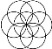 464
MannaMinistry of “The Two Witnesses: Revelation11”, “Eldad-Medad: Numbers11”, “Measuring Witness: Zechariah2 & Isiah19” and from GHalbyGHoran {“Companions of the Inscription-
أَصْحَابَ الرَّقِيمِ  of (18:9) and Poor People-مَسَاكِينَ, The Boy-غُلَامُ & The Two Orphan Boys-غُلَامَيْنِ يَتِيمَيْنِ of (18:60-82)”}  and also  {“Creature of the Earth  or  Dabbat Al-Ard - دَابَّةُ الْأَرْضِ : (27:82) & (34:14)”}
.
الْبَحْرِ الْمَسْجُورِGalileeGarden-ic-LakeSeaVoidHadesHole-Of-HellFireGenesis(1:9,10)-Q(52:6). Now by Knowing about these THREE Earths/Times/DryGrounds that are Binah/Binned Separately=Talk-ed=Distinguished in BDCTN-y Form of The GOOD, let us Take a LoveLook at another Scriptural Example…….]. Joshua(3:13) And it shall come to pass, as Soon as the SexSoilySoles=ClayFool-Cuffكافَّةכַּף of the Feet/TalariaSandals of the Priests=SanctifiedSouls=Nazareth-y-Nataphs=HappyAsuraAhh-y-Masters who BearAhh the ChristArk CarrierBookShip of AllAhh, the LoveLord of All the Earth, shall TouchLay in the MayaMirage-y-मायाמַיִםماءMayimWatersH4325 of HellJordan, that the HellFireWaters of it shall be CUT-OFF=KarathH3772כָּרַתخَرّاطAhh-ed=KawtharEtherealAhhQ(108:1)-ly-AmputatedDetachedCurtailedالْأَبْتَرُQ(108:3) from the KawtharEthereal-WaterAhh-s=(HiddekelGelGlacier ChillCoolחִדֶּקֶלजलدجلةAhh)Gen(2:14)-y-WeepTear-s-Of-(ChristArkShip/TabletTishtrya-y-SUPERSTAR) that ComeCascadeAhh-Down=MoonShine=PalmTreeAhh-Down from RoofTop-y AboveAhh [of MidAirRev.(8:13/14:6/19:17)::8thSky::Nearestالسَّمَاءَ الدُّنْيَاHeavenQ(23:88♥41:12♥)::Series-Of-FOUR-EnoshNousNasal-SkiesGen.(2:11,12,13,14)=Ezek.(47:3,4,5,6)::OldHeavenRev.(21:1)]; and They=Their-Malkuth-y-Plain-Of-Experience shall StandLook-Upppp=MoonsightingAhh upon ONEאֶחָדاحدCommon-ly-{“Tilt-ed-Up=Slope-ed-Up=SlantAngle-ed-Up= NodeNodNedA.En.H5067-5110نادנֵדمُنَادנוּדUppppقامקמו   ויעמדוعمود-ed”}-Plain-Of-Experience-That-Is-Happily-BeholdAhhhh-ing-East/Advent/DawnDisk/EySaAhh/MahishAsuraAhh. Joshua(3:14) And it came to pass, when the EySsRaEl-y People=People’s NataphSoulSemen-s Removed=Fall-To-Underworld-y-DeltaBrainwave from their ((Tents=AnimalBodies=MozgheMask-s= EgyptFace-s-On-Third-Earth=BetaBrainwave)), to Pass/HebrewעָבַרCrossعبورAhh-Over=Glacier-Glide=Frost-Slide=Ice-Dance=Ice-Skate Over HellFire-y-GalileeJordan. And in front of the People’s-SoulsNataphs, the [GREAT-NAME-BEHOLDING] Spirits:Nataphs:Priests=PixelsPots-Of-Malakuth-y-Membrane=2nd-Earth=Deep-DeltaBrainwave-y-EarthJordanHamonahAdamah who were BearAhh-ing the ChristArkShipBook=12StoneAhh-y-Stable-Of-MaleCow=AryanIranAronאָרוֹןإرانٌAhh=Sheepfoldموضع يُنْسَبُ إليه البَقَرُ of the "♥La-Ilaha-Illa Allah-لا إله إلا الله♥"–ing CovenantPledgeAllegiance with Allahاللَّـهאֱל֫וֹהַּ-y-LoveLord. Joshua(3:15) And as They=MannaMushroom-Masters that [like Anti-Israeli & Basiji Babies] BearAhh the ChrisrArkMotherShip=Hezbollahy-UFO were Come=Lowered-Their-Brainwave-s-By-Eating-BROKEN-Halal-MannaMushroomLiver-Of-ChristArkCow unto HellJordanHades-Of-Delta-Brainwave, and the SexSoil-ed Feet/TalariaSandals/Sushumnas/Staffs of the Priests=Honey-Carrying-PotPixels that BareAhh the ChristArkShip were Dipped=Contaminated in the BlackHole-ic-Brim of the HellFireWater=SaltGog-ian-Gravity-Of-Vanity-Valley, (for GalileeHadesGaiaJordan Overfloweth=Menstruate All her Banks All the time of Harvest=Hellish-MokshaSuctionQ(50:30)). Joshua(3:16) And the SweetSereshtChrist–y Waters==(HiddekelGelGlacierChillCoolחִדֶּקֶלजलدجلةAhh)Gen(2:14)-y-WeepTear-s which were MoonShineAhh-ed=CascadeCame-Down from EastAbove=EySaAhh-y-RoofCeiling-Of-MidAirRev.(19:17)-Q(♥41:12♥)=Gen.(2:11,12,13,14)=Ezek.(47:3,4,5,6)-Of-2ndEarthRev.(21:1)  Verticallyعمودעָמַד-فَانبَجَسَتْReachGlacierGushGrantAhhأَعْطَيْنَاكَ-edQ(♥7:160♥108:1♥)=Matthew(♥14:31♥)-Forth and [as SoonAhh as LilySuzanSinaiMoonShine-ed (♥Shebatשִׁבְטְךָ֥ShivtechaسَبْطSabtAhhH7626שְׁבַטالْأَسْبَاطَQ(♥7:160♥)-Psalms(♥23:4♥)♥)-y-(IronRODרָעדAhhhhThunderAR-RA'DرَعْدQ(♥13:13♥)) PowerFully-PokeStrikeفَاضْرِبْ-edAhh the Lightweight-MalkuthSalverTrayFilmSaltSeaLevel-Of-Rice-Beans, then it=2nd-DryGround] TipTiltTurnBounceAhh-Up=RoseComeأقَامקוּםAhh-Up AltogetherאֶחָדاحدMonolithically like a Heap:NodeNodNedA.En.H5067-5110نادנֵדمُنَادנוּדAhh-ed-Upppp Ice-Layer=FrozenFloor=Frosted-DryGround=GelChillCool-ed-IcebergBoulder that FlyFloatAhh-s very FarUp from the SaltSandSin-City-Of-Adam=GroundLevel=BrahminHominid-y-HumanHamongogEzekiel(39:11) [with ACLU-y HumanGround-Right Organizations of LGBT-ic-Leaks into LakeOfBurningFireRev.(20:15) of Liberty-LadyShaktiZech.(5:7,8)-Nahum(3:4,5)], that is beside צָרְתָֽןضَرَاوَةZaretanضارٍצְרֵדָה::PerditionPit::RatDogHole-Of-Rama-RabiesMadnessHydrophobia and Those=Cursed-HariKrishnaOsiris-ing-CrapsZombie-ZenMasters=KundaliniYogis that Came upعَلاעַל [from their HariHellHoleTrishulaSheolTrench] from the SatanicSaltSeaDesertField-Of-FractalFartMirage-s of the Dark-MoonBaqarahبقرةבֹּקֶרMessiaAhh-SetDownעֲרָבָהغروبGen.(1:5,8,13,19,23,31)EveningNight. And the ☠MelachH4417מֶלַחمِلْحٌQ(25:53/35:12)-Gen.(14:3)AGAGIH91אֲגָגִיΓώγأُجَاجٌQ(25:53/35:12)☠-y-(Lake OfBurningSORROW::ScorchingSaltSea), תָּמַםتَمَامEndFailFinishFreezeAhh-ed=وَبَيْنَهُمْBinaryBinahBinبَيْنَكُمْIronDAMرَدْمًاStopAhhQ(♥18:95,96♥)-ed, and were CoolCutכָּרַתخَرّاطAhh-Off [By MercyFull Means of ShalomShowerAhh of EySaAhh/Christ’s-KAWTHARעֶ֫תֶרαιθηρإِنَّا أَعْطَيْنَاكَ الْكَوْثَرَEtherealAsuraAhh#108-BLO♥O♥O♥O♥D♥A♥h♥h♥h♥h] and the People’s Nataphs HebrewעָבַרعبورPassed-Over-FrostDewAhh-ed-DryLand=IceSkateDanceAhh-ed UNDER=AtThePresenceנֶגֶדنَجْد=BEFOREGen.(1:9) the MoonShine-ed-PalmTreeTrunk/RiverRodRoadAhh-Of (JerichoYareakhYerakhArakhRuachRockMovarakhH3405-H3394,91رُخَاءًיְרִיחו-مُؤَرّخ-أَرَّخَיָרֵחַ::Pison+Gihon+Hiddekel+EuphratesAhhhh). Joshua(3:17) And the PriestsSperms that BareAhh
BDCTN ModelArk Of Conciousness & “Form of The Good” Based on Q(24:35) & Explained DieWing Mystery Of MessiaAhh & Seven Sealed Scroll according to Holy QuranAhh
465
MannaMinistry of “The Two Witnesses: Revelation11”, “Eldad-Medad: Numbers11”, “Measuring Witness: Zechariah2 & Isiah19” and from GHalbyGHoran {“Companions of the Inscription-
أَصْحَابَ الرَّقِيمِ  of (18:9) and Poor People-مَسَاكِينَ, The Boy-غُلَامُ & The Two Orphan Boys-غُلَامَيْنِ يَتِيمَيْنِ of (18:60-82)”}  and also  {“Creature of the Earth  or  Dabbat Al-Ard - دَابَّةُ الْأَرْضِ : (27:82) & (34:14)”}
.
the Aryan-IranAronאָרוֹןإرانٌArkChristShipSheepfold-y-MaleCowCoffin of the "♥La-Ilaha-Illa Allah-لا إله إلا الله♥"–ing Covenantبَرَاءَةבְּרִית of the Allahاللَّـهאֱל֫וֹהַּ-y-LoveLord Verticallyعمودעָמַד-&-Weightlessly-&- VertigoVoidlessly StoodAhh Firm=YakonQian乾יָכִ֔יןيَكُون-قَرَارٍ مَّكِينٍQ(23:13)-ly-Fixated on Frozen-DryIceGroundAhh in the SunMelted-MidstQ(18:86,90/27:24) of HellFire-ish JordanVoid, and [while They were Walking Over the IceLayerFilmAhh and They were Looking at ShivaSevere-ed Sharks & HotSex-ic-Kali-Sunken-HiggsParticles of LakeOfBurningFire] All the EySsRaElites Passed Over on DryGlacierGroundAhh, until All the People’s SpermsStringTheory-s were Passed CoolCleanDry=ContaminationFree over GalileeJordan-ic-WaterVoid……. [Now let us LoveLook at another Example that Shows How Ordinary People and Lightweight GrasshoppersNumbers(13:33) whose VoidWeight is Only One Shekel/Shackle-ic Shape can Innocently & Easily CrossOver=IceSkateAhh Upon the Vishnu-ic-VayuVoidWhirlpool-Of-Vanity that Best & Heaviest Horus-y Falcons &HoleYoked Yogis&Evil Eagles&Sturmabteilung-y-Bubbles&Pharaonic AtefZeppelin-s which are GasFart-ed by BadBuddhaAbaddon=BarackObama-icSiddharthaPig, can NOT Cross] ……Q(♥20:77♥)=وَلَقَدْ أَوْحَيْنَا إِلَىٰ مُوسَىٰ أَنْ أَسْرِ بِعِبَادِي فَاضْرِبْ لَهُمْ طَرِيقًا فِي الْبَحْرِ يَبَسًا لَّا تَخَافُ دَرَكًا وَلَا تَخْشَىٰ  = And We had InspireRevealAhh-ed to MosesAhh [Through the ChristCrystal-y-TarshishGlassBulbQ(♥♥24:35♥♥)], ""AstralTravelAhh=SlideCrossAhh=IsraأَسْرِSoarEySsRaElEng.P.A.H3478יִשְׂרָאֵלأَسْرَىٰAhh-edAsuraAhh#17"" by night with My [Anti-Israeli] Servants and Strike فَاضْرِبْ[=اضْرِب بِّعَصَاكَ الْحَجَرَQ(7:160)=Strike-With-Your-AmirSamuel-yStaffSpiritWordWand-On-(♥ChristCrystalStoneRev.(4:6)/IsthmusRock/MISBAHמּ֤יצָבָאחالْمِصْبَاحُ’s-GlassBulbQ(♥♥24:35♥♥)♥)-To -Get-HimSoularStoneSelf=Compacted-12-RainCloudsوَظَلَّلْنَا عَلَيْهِمُ الْغَمَامَ-Q(7:160)-To-CryTearWeepBreathBleedRainAhh] for them a [(HiddekelGelGlacierChillCoolחִדֶּקֶלजलدجلةAhh)Gen.(2:14)-ed] PathطَرِيقًاTrack that is YabbashahH3004يَابِسٍיַבָּשָׁהيَبَسًاQ(6:59/20:77)-ed=DryIceLand-ed=Firmly-YakonQian乾יָכִ֔יןيَكُون-قَرَارٍ مَّكِينٍFixFreezeAhh-ed through the SaltSea-Of-HellFire. You will Not Fear from BeingOvertakenDigestedAbsorbedGrasped=DarkDurgaDragonदुर्गाδράκωνדָּרַךH1869-G1404-y-(DarakaSans.Q(4:145)दारकDownShuffledשָׁפָל..الدَّرْكِ الْأَسْفَلِDrujAvestaدروغTrugGerm.DraugrOldNorse::RedSea) Rev.(12:3,4,7,9,13,16,17) Nor be Afraid [of Drowning into the HotAcidBath-&-ScarletSwampRev.(17:3) of SmartSexy-Primates-&-MeltDown-ed-NukesQ(18:90/16:81) of KonarkTemple].". Q(20:78) So Pharaoh Pursued them with his [Shakyamuni Monk]Army[-Of-ShadowSadhu-s-And-ThamudSamadhi-ic-ScumBags-Of-(ScarletPsyche-&-ShaktiShock)], and there Covered ThemDoom from the ScarletSea that [ShuffleDown-ingQ(9:40)-FireForce-From-(19+1)IronAngels20RavanaAhh-Heads/BasesLavers] which Covered ThemDoom. Q(20:79) And Pharaoh  [-y-Predecessor of BarackObama-y-LastPharoah] Led His SomaAnkh-ed People Astray and did Not Guide [ThemDoom]. Q(20:80) O [Anti-Israeli] Children of EySsRaEl, We Delivered you from your [Israeli] Enemy [=BuddhicTaoists], and We Made a Moonsighting=AppointmentMeetingمعادAhhhh=[EdenEidעֵ֫דֶןعید-عَدْنٍ-وَعَدَ-y-((MoedH4150میعادמוֹעָדָה-وَاعَدْنَاكُمْ جَانِبَ الطُّورِ الْأَيْمَنَQ(2:63,93/4:154/19:52/20:80/28:29)=Genesis(1:14)=Q(16:16)=Rev.(1:16)عَوْدَة-عادَة-Of-RETURN-ing))-Rendezvous-With-Resurrected-ChristMoonMount-&-His-SevenStar-y-VenousWifeAhh Genesis(1:14)=Q(16:16)=Revelation(1:16)-&-His-Allahاللَّـهאֱל֫וֹהַּ-y-FATHER-FATIRAsuraAhh#35فاطرπατήρپدرपितृG3962FAITHERفِطْرَةFEEDER] with you[r NataphSoul-s in 2nd Earth=Safely-Frozen-Malkuth-y-IceLandLayerOn-DeadSeaDesert]  at the right side The-Presence=UNDERNEATHתַּחַתتحتGenesis(1:9)=FootStep-SideجَانِبَRev.(10:2) of the الْأَيْمَنَἀμήνאָמֵןAmenTurטוּרالطُّورِMountDaniel(2:35,45)Q(2:63,93/4:154/19:52/20:80/28:29)[=MoonDawnChrist=Raised-YasperRoofCeilingSlate-Of-8thSkyLowestHeaven=]20th-MegaMount=Mountain-.TaHa=HeadTur=AsuraAhh#20,#52=20th-Head-Of-RavanaAhh-Who-Is-HeadMounted-Upon-(19-ElشِدَادٌשַׁדַּיShaddai-IronAngelMounts-Who-Form-The-GalileeHellLake)=1Kings(9:11)+Q(74:30/22:21)+Q(13:3/15:19/16:15/21:31/27:61/31:10/41:10/50:7/77:27)+   Q(66:6/69:32/96:18), and We Sent Down [through the MoonShineAhh-ed PalmTree-Of-KnowledgeدعوةדַּעַתIdeaDaat-Of-TowbTayebH2896شَجَرَةٍ طَيِّبَةٍטוֹב-y-GOOD-FORMGenesis(2:9)=Q(14:24,27)= Q(♥♥19:25/6:99/50:10♥♥).] to you MannaBreadDate=Cooked-CubensisCandy=={“(TAIL道路طُلُوعτέλλωTWILightEng.TALH2919-20TELosG5056τέλοςטַלوَابِلٌ فَطَلٌّ-مِنَ النَّخْلِ مِن طَلْعِهَا)Daniel(4:15,23,25,33 / 5:21)-Q(2:265)-Gen.(27:28)-Exo.(16:13)-Numbers(11:9)-Psalm(133:3)=Q(♥♥19:25/6:99/50:10♥♥)-y-FreshFruitDewDATEرُطَبًا جَنِيًّاQ(♥♥19:25/6:99/50:10♥♥)-s-Of-TimorahH8561תִּמֹּרتَمْر-وَهُزِّي إِلَيْكِ بِجِذْعِ النَّخْلَةِ1Kings(6:29,32,35/7:36) 2Chronic.(3:5)-Ezekiel(♥♥40:16,22,26,31,34,37/41:18,19,20,25,26♥♥)=Q(♥♥19:25/6:99/50:10♥♥)-y-PALM-TREE-Ahhhh-That-Is-(MoonShine-ed-Beneath:Extended-Downward:Loweredتُسَاقِطْ عَلَيْكِEndward)”} and Quails=SalvaAhh-y-SapSyrupFor-EyesEarsNoses-Revelation(3:18), Q(20:81) [Saying], "Eat from the TowbTayebH2896شَجَرَةٍ طَيِّبَةٍטוֹבGenesis(2:9)=Q(14:24,27)-y-GOOD THINGS [to Understand the Form-Of-The-GOOD so that No Plato or Agni-Kali-SomaAnkh-ed Whore of HinduHell can Load you with Crap in lie of TowbTayebH2896شَجَرَةٍ طَيِّبَةٍטוֹב-y-GOOD-FORMGenesis(2:9)=Q(14:24,27)] with which We have Provided you & do Not Transgress [in Eating the HolyHalalCooked MannaDateBreads That Are DropAhh-ed-Downward In Many BasketsMark(8:8)Mat.(14:20) as if
BDCTN ModelArk Of Conciousness & “Form of The Good” Based on Q(24:35) & Explained DieWing Mystery Of MessiaAhh & Seven Sealed Scroll according to Holy QuranAhh
466
MannaMinistry of “The Two Witnesses: Revelation11”, “Eldad-Medad: Numbers11”, “Measuring Witness: Zechariah2 & Isiah19” and from GHalbyGHoran {“Companions of the Inscription-
أَصْحَابَ الرَّقِيمِ  of (18:9) and Poor People-مَسَاكِينَ, The Boy-غُلَامُ & The Two Orphan Boys-غُلَامَيْنِ يَتِيمَيْنِ of (18:60-82)”}  and also  {“Creature of the Earth  or  Dabbat Al-Ard - دَابَّةُ الْأَرْضِ : (27:82) & (34:14)”}
.
they are SomaSamaelH5566סֵ֫מֶלالسَّمُومِ-الشِّمَالِसोमسَمQ(15:27/56:41,42)-y AphrodisiacViagra-s of AphroditeعِفْرِيتAfreetΑφροδίτηOpherethH5777-6083עוֹפֶרֶתSexSoil-ic Orangutans of Konark & TeotihuacanQ(18:92,93)-y Temples of FeatheredQuetzalcoatl] , lest My [Just] Anger should Descend upon you [and Turn you into JinnNous-ed Sodomites of IsraelQ(7:163,4,5,6)]. And he upon whom My [Just] Anger Descends has certainly Fallen."   Q(20:82) But indeed, I Am the Perpetual Forgiver of Whoever Repents and Believes and Does Righteousness and then Continues in Guidance.  [Let me Remind to the UnMarkMushroom-ed Reader that when NataphSemenSoul-s of EySsRaElites were Abducted-And-Through-The-Activated-Tryptamine-WormHole They Entered into the 2ndEarthTimeSpace=DeltaBrainwave-y-Realm/Underworld, then their bodiesAnimals/Shadows/Shapes/Masks=Beta-Brainwaves on 3rdEarth Instantly Follows their True Selves/Atman Cores as if they are Al-AlaqLeakLeechعَلَقَةٍעֲלוּקָהCast-edAsuraAhh#96-Q(75:38)-Down shadows of Them= their True Selves/Atman Cores. As we have already Read, in the Case of DavidAhh and YogiGuru=Dajjal-ic-JalutGoliath, when AjnaEyeForelockSperm of that HinduFilth was BlindedCutOff in 2ndEarth=Valley-Of-HolyElahGOD, then his filthy body fell flat1Samuel(17:49-51) on 3rdEarth that was physically beheaded.].”}}}}. The Figure#5 of slide#449 Shows the Resurrection or Judgement Day  or the 8th Day of CowChristCreation. As we can See in this MercyFull Mode ENTIREوَالْأَرْضُ جَمِيعًا قَبْضَتُهُ Malkuthמַלְכוּתمَلَكُوتُ-y-Membrane-Of-كُلِّ شَيْءٍWHOLEQ(♥39:67♥)+Q(♥36:83♥)-Things-In-2ndEarth=Death&Hades as Well as  The-SevenSkies-&-NewAmorousEarthوَالسَّمَاوَاتُ مَطْوِيَّاتٌ بِيَمِينِهِQ(♥39:67♥)+Q(♥36:83♥) will Be in ♥GodlyChristGrip=EySaAhh-y-RightHandAhh♥ of ♥HOLYהאלاِلهYAHHEHuwaיְהוָֹהیاיה הִֽואهوAllahاللَّـهאֱל֫וֹהַּ♥Q(♥39:67♥)+Q(♥36:83♥). Because of 90Degree  Verticalعمودעָמַד-Tilt-Upppp-Ahhhh of Malkuthמַלְכוּתمَلَكُوتُ-y-ParchmentsQ(21:104) of BOTH Cones, this SUNMoon Aligned=Eclipsed DayQ(75:9) with Logos-y-LuminosityAhhhh of 49,000 Yearsخَمْسِينَ أَلْفَ سَنَةٍQ(70:4) is Called the (♥GHiamatالْقِيَامَةِקָמָהComeH7054-Eng.AsuraAhh#75Upppp-Ahhhh♥)-y-Day-Of-ResurrectionRiseBeheld-On-August8,2015-From-FlatDeath/HorizontalMalkuthמַלְכוּתمَلَكُوتُ. This ASTRAL-ASCENSION of HolySpirit-y-NataphSoul-s has TWO STAGES of (IsraأَسْرِSoarأَسْرَىٰEySsRaElEng.H3478יִשְׂרָאֵלAhhAsuraAhh#17-y-CROSSING)-The-8thSky-&-Reaching-To-Christ MoonYasperRock and THEN (♥Al-Ma'arijMi'rajالمعراجאל-מעראגArchArcArchonAsuraAhh#70-G757,8ἄρχωعَرَجAhh-y-AscensionFlightRiseCommencementLeadBeginningAhh♥)-Into-(The-7Heavens/FirmamentalFluteFinger/WhirlWheelWand/Erected-RaqiaNeckRiverElevator/SalsabilAhh-y-Spring/SwirlWindWay/LampstandShaft/OliveCedarTreeTrunk). This RETURN/RETREAT of Alchemized Ahh-s or Sweetened NataphSemenSpermSpirit-s to their HoneyMoonHouse (from which TheyDay were Fallen All the Vain Way Down through THREE Earths/THREE Times) has Many Names/Verbs like (1)EMBARKING-Into-Anticlined-MoonBookChristShipوَوُضِعَ الْكِتَابُ-Of-LoveLifeRevelation(20:12Ahh)=Q(39:69/18:49) and (2)INHALE-Ahh-ing-(The-ExhaleTabriziBreathAhh-Out)-ed-(Muskخِتَامُهُ مِسْكٌNiffAhh/SABAالصابئون‎צָבָאSABIANצאבאיםH6633,5TSEBAOTHالصباAhhhh-y-HolySpiritAhh)Q(83:26)-BACK-Into-(The-GoodMorning-وَالصُّبْحِ إِذَا تَنَفَّسَMISBAHמּ֤יצָבָאחLAMPالْمِصْبَاحُQ(♥♥24:35♥♥)+Q(81:18)/SambaraNaphtaliGazelleHindDeerPsalm(22:1)/ChristCloudRev.(14:14)) and (3)RE-LEAFAGE-ING/ RECOVERING/RECATCHING/RE-KASAHEng.H3680כָּסָהكُسْوَة.إِذْ يَغْشَى السِّدْرَةَ مَا يَغْشَىٰUpppp-ingQ(53:16)-The-ChristCedarTreeRaqiaBook-With-His-FallenDown-FoliageBelieversBractsBladesPages and (4)RETREATING/RE-MOORHARBOR-ANCHORING/RE-BERTHDOCKINGفَلَا أُقْسِمُ بِالْخُنَّسِ﴿١٥﴾الْجَوَارِ الْكُنَّسِ﴿١٦﴾-BACKQ(81:15,16)-Of-HeartBoats/MiniStarShips-Who-AstralSoar-Back-To-The Eschaton-y-HarborPortTerminalMarinalAnchorage-Of-(SweetOceanAhh/SweetسرشتChristSeresht-y-SevenSeas/7DewAhh-y-Days) and (5)RE-INHABITING/INHERITINGMat.(5:5)-Q(21:105/39:74)-Revelation(21:1)-Isaiah(19:25)-The-ChristClockGround-Of-(FutureTime/FirstEarthAhh/Amorous-Al-Baitבּיִת-Al-Ma'murAmourImranالْبَيْتُ الْمَعْمُورُAhhQ(52:4)-AsuraAhh#3-y-House TempleAhh-Of-LoveLife) and many other Names/Verbs. Because Seeing the FullMoonDiskقُرْصקָרַס-y-ChristDay-Of-(♥GHiamatالْقِيَامَةِקָמָהComeH7054-Eng.AsuraAhh#75Upppp-Ahhhh♥) is Called the Day-Of-SORROW/HellFireيَوْمَ الْحَسْرَةِQ(19:39) Who Says that {Matthew(7:21) “Not everyone who says to Me, ‘Lord, Lord,’ shall Enter the Kingdom of Heaven, but he who Does the AshaاَشاYashaيَشَاءَAhhQ(♥81:29→81:28♥)-y-WillLoveAhh of My Allahاللَّـهאֱל֫וֹהַּ-y-(FATHER-FATIRفاطرπατήρپدرपितृ)AsuraAhh#35 in Heaven. Matthew(7:22) Many will say to Me in that Day-Of-SORROW, ‘Lord, Lord, have we not Prophesied in Your EySaAhh-y-Name, Cast out Deva-DeviDevils in Your EySaAhh-y-Name, and Done many Wonders in Your EySaAhh-y-Name-Who-EySἸησοῦς-Named-After-Allahاللَّـهאֱל֫וֹהַּ-y-(ایساتیسEYZADایزدYAZDیزدYA-SINیسἸεσσαίיִשַׁי)?’
BDCTN ModelArk Of Conciousness & “Form of The Good” Based on Q(24:35) & Explained DieWing Mystery Of MessiaAhh & Seven Sealed Scroll according to Holy QuranAhh
467
MannaMinistry of “The Two Witnesses: Revelation11”, “Eldad-Medad: Numbers11”, “Measuring Witness: Zechariah2 & Isiah19” and from GHalbyGHoran {“Companions of the Inscription-
أَصْحَابَ الرَّقِيمِ  of (18:9) and Poor People-مَسَاكِينَ, The Boy-غُلَامُ & The Two Orphan Boys-غُلَامَيْنِ يَتِيمَيْنِ of (18:60-82)”}  and also  {“Creature of the Earth  or  Dabbat Al-Ard - دَابَّةُ الْأَرْضِ : (27:82) & (34:14)”}
.
 Matthew(7:23) And then Eye will Declare to ThemDoom, ‘Eye never Knew you; Depart from Me, you who Practice LoveLaw-LessNess!’}, let Me=Son-Of-My Righteous/Prosperous/SuccessFull-ChristFatherQ(18:82)=(♥ABBA SALEH/SalehH6743צָלַחصَالِحSalahH5545סָלַחصَلاَح-وَكَانَ أَبُوهُمَا صَالِحًا♥)Q(18:82) Write my Second and LoveLast LoveLetter to the Emily-ic-YogicDaughter of AntiChrist or Emily-ic-KirtanSingerEzek.(8:14) of BadBuddhaAbaddonToxicTammuz or Emily-ic-HomosexualJezebelRev.(2:20-23) of Baal/BarackObama/Dajjal. 

Dear EmilyAhh-y-SalaamSwan who is Smeared with Sodomy Sludge & Siddim-y Shadow of Swami Swines of Siddhartha Pig=Barack Obama,
On June 21, 2015 that Eye was Baptized by your hand in Thyatira Theater of LoveLawLess LGBT-s in St. George's Anglican Church 624 Avenue I South, Saskatoon, SK S7M 1Y8, Eye had a MannaMushroomMoon-ic Journey to 2ndEarth=Underworld at mid night. I naively Ate 10grams of Cubensis-y-CandyCandelChrist to Celebrate my birth on June20 and my Baptismal ReBirthAhh of June 21. However Contrary to my Egotistical Expectation, the HeartStomach-TwistingRev.(10:10) TasteAhh of TarshishGlass-y-Truth Gifted my Blind Eye with the Most Horrific NightmareVisionAhh of All Nightmares. It was a Diagnostic DMT-DreamAhh about your & my LoveLawLess Disease that is going to Justly Cause us to Die in a ☠Great-Damnation==Affliction-Of-Great-Magnitude-That-Is-For-LoveLawLess-Hypocrites☠Rev.(2:22). Eye Saw in that MercyFullyShown-VisionWordAhh About-Happened-Future or in that DMT-Dream-y Diagnosis of our Deepest Disease which Soon will Come to Surface that = {“Hell-Angels were Separating us=me+you=Q(81:7)+ +Q(39:6,7)+Q(4:66)+Q(76:27)=Istikharah-ed-Verses-that-Ended-with-the-4th-One=Q(40:1-16)=Done-On-June22,2019, while we were screaming and stretching hands toward each other before They would Justly Toss us into HellHole-Of-SORROW”}. DMT-Dream-y Diagnosis was so Terrible that Eye left my DeathBed with Assemblyالْمَلَأُ of All of YahudaAhh-y Elders/HolyGhosts/Spirits Ezek.(8:1)-Q(27:38,39) who were around my Delta-Brainwave-y-MaqomمَقَامَמָקוֹםSeat and so for 4 surface-earthly hours Eye was struggling to come back to DeltaBrainwave-y-Dryland. But the PromisedRev.(2:22)TruthWithSourTasteRev.(10:10) that was Shown by TarshishTablet is There Waiting to Hunt me & Doom-ed EmilyDaughter of Gay AntiChrist; whether we like it or not. Unfortunately Eye Dismissed the BinBinahבִּיןبَيَانَهُAhhQ(75:16,17,18,19)-Daniel(8:16) -y-Interpretation/Understanding/PuttingItIntoBin/MakingSenseOut of the ChokmahWisdom that was Behind the Diagnostic DreamNightmareVisionAhh that was GraceFully Granted to me. Eye Ignored the GiftAhh of Eternal-LoveLifeLAW that was Given to me on my Baptismal Day and so Eye Continued in Going to LGBT Church of EmilyJezebel of Baal/BarackObama. It is Cowardly easy to live and Ignorantly Die in LoveLAWAhhLessMatthew(7:23) Betrayal&Indifference&Silence toward my Nazareth-y Neighbour and SalaamSwan-y SoulAhh of my EmilyAhh-y-LoveLady=ChristianQueenCrown that LGBT-ic Leprosy and Yogi Yeast is Consuming&EatingUp&MokshaDrying her LifeLogicLoveLAWAhh. However AllAhh and EySaAhh-y-GreenKhidrTree-Of-LoveLifeAhh did Not Leave us=Eye-&-Emily on our Own Doom Devices. About 4 weeks after my Baptismal Date, Eye and my AliYahAkhiAhh-y BrotherEldad Received the Ruach-y-RainRevelationQ(18:77) from MosesAhh&ChristKhidrAhh-y SpiritAhh-s and as Eye have already Narrated our EldadMedad-icNumbers(11:26,27)=Q(18:82) Story, at that NessCreek-y Night-Of-RevelationQ(18:77) Among SomaPoison-ed Gog&Magog and After my Gay Approach toward AliYahAkhiAhh and Witnessing his Holy Resistance Against me=my-Evil-(Al-Ammārah-AmoriteH567 אֱמֹרִי-y-النَّفْسَ لَأَمَّارَةٌ بِالسُّوءِNAFSנֶפֶשׁEGO)-That-Commanded-me-for-(ShivaShowahShavSans.Eng.Q(12:53/27:62/4:79)-H7722,23שׁוֹאָ֥ה-शिवा-السَّوْءِ-שׁוֹאSever)-ing-DESTRUCTION, Eye Noticed that there is Something Bloody Wrong and PlagueFoolRev.(18:4) and Knockيَنقَضَّנְקִישָׁה-ed-DownQ(18:77) about me & my QueerQueen/Vishnu-ic-WitchWoman. Without Faith it is Absolutely Impossible to Decrypt=Discern=TalkOut=Put-Into-Distinguish-ed-BinaryBinBinahבִּיןبَيَانَهُAhhQ(75:16,17,18,19)Dan.(8:16)-y-Form=Interpret the MeaningChokmahWisdom that MannaMushroomChrist had Shown to me on my Baptismal Day. Since Eye=My-WiseChrist-ly-Scuttled-HeartBoatShipUFOالسَّفِينَةِ خَرَقَهَاQ(18:71) could Not Go Back to 2ndEarth =Underworld-y-GalileeHellSea in order to Rudely-Ask about the BinaryBinBinahבִּיןبَيَانَهُAhhQ(75:16,17,18,19)Dan.(8:16)-y-Interpretation of that MannaMushroomMoon-ic-Vision-Shown On-June 21, 2015, Due to the Likelihood-Of-SeizureJinnPossession-Of-HeartBoatShip-s-By-Baal/BarackObama-y-Hunterيَأْخُذُ كُلَّ سَفِينَةٍ غَصْبًاQ(18:79), it Took me Four Years and Four Istikharahالاستخارة‎-sLast-One-Was-Done-On-June22,2019-And-Q(40:1-16)-Was-ForGiveFully-Granted to Reach to Binah-y-Interpretation of that WarningFull-AlarmDiagnosis=Foolishly-DismissDenied-Dream.
BDCTN ModelArk Of Conciousness & “Form of The Good” Based on Q(24:35) & Explained DieWing Mystery Of MessiaAhh & Seven Sealed Scroll according to Holy QuranAhh
468
MannaMinistry of “The Two Witnesses: Revelation11”, “Eldad-Medad: Numbers11”, “Measuring Witness: Zechariah2 & Isiah19” and from GHalbyGHoran {“Companions of the Inscription-
أَصْحَابَ الرَّقِيمِ  of (18:9) and Poor People-مَسَاكِينَ, The Boy-غُلَامُ & The Two Orphan Boys-غُلَامَيْنِ يَتِيمَيْنِ of (18:60-82)”}  and also  {“Creature of the Earth  or  Dabbat Al-Ard - دَابَّةُ الْأَرْضِ : (27:82) & (34:14)”}
.
After the BinaryBinBinahבִּיןبَيَانَهُAhh-y-Understanding of  the WiselyWarning-VisionNightmare of my Baptismal BirthBreathDay, Eye Realized that {“My EmilyAhh-y-LoveLady Was&Is in Danger of Falling into HellHole of LGBT Losers & Yogic Firewoods/StiffNecksQ(66:6)-Exodus(32:9). It Was&Is EmilyDaughterJezebel of Baal/BarackObama that was  Screaming & Falling into PerditionPit. GOD ForbidAhh. AmenAhh”}. And so that is Honey How in June 22, 2019, Eye Realized that MessiaAhhnic Mission of MedadSamuel’s MannaMinistry is ““A LoveLAWAhh-yMatthew(7:23) RESCUE MISSION for Jezebel-ed EmilyAhh and (LSD/ScarletRedPill/AcidAgniIgnite)-Wash-edRev.(17:3) FAMILYMalachi(4:5,6)-Q(18:80,81)””. And that is Honey How, everything became Crystal Clear for me & Eye Realized the ChokmahReason Behind my Baptismal GiftWarningAhh. EmilyJezebel of BaalBarackObama, Eye am going to RESCUE you from the Lowest Level of PerditionPit while you are Hypocrite-ic-Kali   Betraying to LoveLAWAhhMatthew(7:23) and Selling LGBT Marriage of your Filthy BuddhaAbaddon-ic Father in the MosqueChurch of my ChristFather. Eye am going to RESCUE  us=you-&-(Myself::Pradyumnaप्रद्युम्नپریدنFrodoBaggins) from the Lowest Level of PerditionPit that is Justly Prepared For {“!☠☠!The-WORST-WRETCHED-Creatures-in-Creation=The-شَرَّ الدَّوَابِّMOST-EVIL & SHERIRUTHH8307شَرُّ الْبَرِيَّةِ שְׁרִירוּת-est-Of-Creatures!☠☠!Q(98:6/8:55-6)==And-TheyDoom/We-Are-((!☠☠!JUDASES::Backstabbing-BETRAYERS::Treacherous-TRAITORS::Disloyal-DESERTERS::Disavowing-TURNCOATS ::Foresaking-RENEGADES::Duplicitous&Treasonous-5thCOLUMNISTS!☠☠!))”}Matthew(23:13)-Q(63:1-11)-Q(!!98:6/8:55-6!!) who RepudiateRejectAbandonWithdrawWeaselUncarryحُمِّلُواDisown the {“♥ChristTrustAmenالْأَمَانَةَTabletQ(!!33:72/62:5!!)=LoveLAWAhhMatthew(7:23)=(StatuteDecreeBookأَهْلِ الْكِتَابِQ(!!98:6!!)-Or-TranquilPalmTreeالشَّجَرَةِ السَّكِينَةَOfGoodKnowledgeQ(!!48:18!!)-Or-RightHandAhhיַדيَدُQ(!!48:10!!)-Or-CommitmentمِيثَاقCovenantتَعَهّدPromiseبَرَاءَةבְּרִיתBay’ahبَيْعَةPledge-Of-Allegiance)Q(!!98:6/8:55-6/48:10,18!!)–to/of/with–Allahاللهאֱל֫וֹהַּ♥”}. Dear EmilyAhh, although Hindu Hellions & Homosexual Whores of Deva-Devilish HellHole were Wrongly Thinking that Eye=(Pradyumnaप्रद्युम्नپریدنFrodoBaggins) is/am going to Judas-ic-Kali Betray to the Eons-Longأَمْضِيَ حُقُبًا MosesSolomonAhh-y-SealRingStaffSpiritAhhQ(34:14/18:60)-Numbers(11:26,27) and DoubleHorn-ed Zhul-Qarnayn::ChristWatchTower Matthew(21:33)-Q(18:83). Who are Wrongly Shown in the Lord-Of-The-Rings-Movie of Reptilian Writers of RigVeda-ic Rot of RamaرمهरामῬεμφάνRemphanφωνήفَنَاءActs(7:43)=Q(20:88), However, TheyDoom were Wrong and Eye am Still and will be ForeverAhhIf-Born-Thousands-of-Other-Times the MuslimMedadSon-Of-ChristSultanSambaraVritraAhh. In one of His Pearly PoemAhh-s, Master RumiAhh has Perfectly Framed=BinaryBinBinah-ed=Language-ed the {“Capability of SummonConjureingUp-or-EvokeInvoking-or-Relating to BOTH Spirits/Abilities of  Treachery=Dharma/Hold-ing-To-DirtFearUgly versus Loyalty=Dharma/Hold-ing-To-ChristHosannaBeautyLAWAhh ==== Beholding Both of the Potentials/FreeWillPowersQ(41:11)-Gen.(1:11) of GoodWine & EmptyPaste and then (AshaاَشاYashaيَشَاءَAhh-Fully-CHOOSING)Q(♥81:29→81:28♥) the Primacy to Be with the (Irresistible-PisonPotionAhh-Of-Predestined-PURPOSE Q(21:16,17,18Ahh)=John(3:16,17,18Ahh)-Who-Is-Primordiallyأَلَسْتُ بِرَبِّكُمْQ(7:172)-PourAhh-ed-As-LogosLiquor-Of-LoveLAWAhhMat(7:23/22:36,37,38,39,40Ahh)-Into-Our-Collective-PasteFoolPotJohn(1:8)”} by SingAhh-ing that {پیر منم جوان منم/ تیر منم کمان منم ------ دولت جاودان منم/من نه منم نه من منم + نه مستم من نه هوشیارم/نه در خوابم نه بیدارمMoslemSafai + Diwan-e Shams-e Tabrizi LyricPoem#37} = {{““I am Old & I am Young; I am Arrow & I am Bow; I am the Everlasting Kingdom; I am not myself neither I am myself [i.e. Eye am EgoEmotionPathos-DeathWash-ed because EyeEthosEnosh am LogosLawLagic-Abducted/Accepted/LeashBridle-ed]; In my [Fallen&Humbled] Flat Grassland [=2ndEarth-y-GalileeGround] He is the [144,000 CubitAhh-y] Tall[Theosتَعَالθεόςתַּֽעֲלֶ֑ה] Cedar TreeAhh [=MoonShine-ed PalmTreeRiverRodCascadeWatchTowerAhh]; His Ruachy SpiritAhh is in my body; His LogosWordAhh is in my Mouth; I am not myself neither I am myself; From this HappyHappeningImpregnation [of BeHolding the Transfigured Star of ConciousnessQ(53:49), Eye] am Unconscious [and EcstaticالوجْدِCallCally & Involuntarily BurstAhhJuly17,2015 into SufiGlossolaliaاللُّؤْلُؤُλαλιάلَعْلलालिन्=Apostolic-Shathشطحات الصوفية‎SHOUTUtteranceAhh=RapturousOration/EuphoricEloquenceAhh-Due-To (الْبَلَاغُ الْمُبِينُLogosQ(36:17)-y-DownloadنَزَّلَQ(39:23)/ImbuedImpregnationيُلْقِي الرُّوحَ.לָקַחQ(40:15)/ComingReceivingأُوتِيتُمאָתָהQ(17:85)-Of-EySaAhh-y-الرُّوحُRuachRevelationAhhQ(17:85)]; Eye am AwakeAware=my-clock-is-Ticking/Experiencing/Operating-In-BetaBrainwave=3rd-Earth and Eye am UnAwareUnAwakemy-Clock-is-Ticking/Experiencing/Operating-In-DeltaBrainwave=2nd-Earth-&-During-my-Prayers-CowChristClock-Synchronizes-Eye-with-1st-EarthAhh; I am both Talking Quietness; and Silent NoahRevelation; How Colorless Eye am because of Seeing that [KhorushχρυσοῦςخروشChorus-ing] GoldenColor [رنگरंगMedad-y-InkDyeAhh=CharmingChromeKarimAhhصِبْغَةَQ(2:138/23:20)]; How Hanging Eye am from that Hair[RayAhh-y-ChristCamel]WoolTressThrixTorehA.P.E.G2359 طُرّةθρίξRevel.(1:14)-Matthew(3:4)-s=Carousel-y-Causalمِن كُلِّ شَيْءٍ سَبَبًاCordAhh-sQ(18:84)]; From that [ChristKarim-y] Candle[Charcoal]AhhJohn(21:9) Eye am like [Burnt] Butterfly[Phoenix];
BDCTN ModelArk Of Conciousness & “Form of The Good” Based on Q(24:35) & Explained DieWing Mystery Of MessiaAhh & Seven Sealed Scroll according to Holy QuranAhh
469
MannaMinistry of “The Two Witnesses: Revelation11”, “Eldad-Medad: Numbers11”, “Measuring Witness: Zechariah2 & Isiah19” and from GHalbyGHoran {“Companions of the Inscription-
أَصْحَابَ الرَّقِيمِ  of (18:9) and Poor People-مَسَاكِينَ, The Boy-غُلَامُ & The Two Orphan Boys-غُلَامَيْنِ يَتِيمَيْنِ of (18:60-82)”}  and also  {“Creature of the Earth  or  Dabbat Al-Ard - دَابَّةُ الْأَرْضِ : (27:82) & (34:14)”}
.
Yah RabربרַבLORD how Crazy I am; [As the ColtCarrierMark(11:2) of EySaAhh-y-AmenTrustTabletQ(33:72/62:5/85:22)] I am both [Tavern] TapperTapsterCupbearer and Drunkard [i.e., as a Mini-Choice-Maker, I can Choose whether to Partake in Cubensis-y-Eucharist=Eating-DeathPotionسَكْرَةُ الْمَوْتِQ(50:19) and Go for TryptamineTripSail-ing on my HeartBoatColt Mark(11:2)Luke(5:3). in DeadSeaVoid, or AvoidتَحِيدُQ(50:19) from Eating=Wearing it=My-SolomonAhh-y-Ring and Dying1Kings(17:12) in Thirst&Drought&Defectأَعِيبَهَا Sometimes Due to Safety Reasons e.g., Q(18:71,79)]; Eye am both the Misery & Fortune [like Emptyhanded FisherJohn(21:3) or Heavily-TransfigurationTreasure-Catching NetCasterJohn(21:6); Barren or FruitFull FigTree, ….]; Eye am both the Pain [of HardPatience&HungerQ(68:48)-Micah(4:10)] and the Cure[Ahh who can End his Suffering]; Eye am both the MilkAhh and BloodAhh; Eye am both ChildMatthew(18:3) and [WiseProverbs(9:10)] Elder; Eye am both Slave and AmirPrinceDaniel(8:20); Eye Am both This and That [Fool and Full, BadBuddhaAbaddon-ic Baboon and Muslim Man; Ash and Gold; Flatulence and FragranceAhh; Pradyumnaप्रद्युम्नپریدنFrodoBaggins-y Traitor and OliveOilInkMedadمِدَادًاמָדַד-y-BorderMeasurerQ(18:109)-Rev.(11:1)-Zech.(2:2)-Isaiah(19:19)-Of-The-Ma'murAmorousالْمَعْمُورُTempleLifeAhhQ(52:4); Eye Am both the LoveLogosLogicLAWAhh-LESSMatthew(7:23)  Rebel/HinduApe/ShakyamuniChimpanzee/MonkeyMutant/JudasJunk/ JewishRabbiScribeMat.(23:13) of (!!KishkindhaJungle=Vanaraवानर-y-JungleWilderness-Of-Wrath&HumiliatingPunishmentالْعَذَابِ الْمُهِينِ-Of-GOD!!)Revelation(9:1/14:19,20)=Q(♥34:14♥) as well as the LoveLogosLogicLAWAhh-LOVINGMatthew(7:23) Human of الْمَدِينَةِמדינהमदीनाMEDINA-CityQ(36=2X18:20)=Q(18:82)==ThankFull AmirSamuelMedadBozorgmehr-y SonSunan Ibn Majah, Vol.5, Book36, Hadith4075 or Sahih Al-Bukhari Book29-Hadith16 or Sahih Al-Bukhari Hadith #1796 or #1882 or Video Narration of ChamberSambaraVritraMahishAsuraAhh-y-SultanChrist …. ] There is Tossing&Turning [Pull&Push] in my Spirit; Who is the Puller&Pusher? I know; I want to rest for a moment but it’s Impossible [because DarkDurgaDragon and her Dajjal-ic DildoBaalHusband are on the Swing for Killing the ChristianMeaning-Of-LoveLogosLogicLAWAhhMatthew(7:23) and my AliYahAkhiAhh-y-Brother-&-AnahitAhh-&-EmilyAhh-y-LoveLady are Kept HostagePrisonerChainedCaptive in the LAWAhhMatthew(7:23)-LESS-(Jungle/HellHole/FireFoolForest/VanaraWilderness)-Of-HariHomosexuals&Hypocrites]; Everyday Brings New Craziness & Another Play[/Trial/Test]; Eye am nothing but His Toy [& from His Plays & GraceFull] Games Eye am in ["AllAhh AKBAR -الله اکبر"-ing] AweAhh.””}}. And so Dear EmilyAhh, Chained Captivity of Every Soulmate of mine as well as your Chained Captivity in (Sin&Sodomy&SexualEnslavement&Fear&Insecurity&LackOfKnowledge& Worry&Anxiety&Indifference)-That-Are-Rampant-In-LoveLogosLogicLAWAhh-LESSMatthew(7:23)-JungleVanaraWilderness-Revelation(9:1/14:19,20)=Q(♥34:14♥)-Of-Gog&Magog-ian-Monkeys, is a Barren Byproduct of being Chained to Somewhere between the “TWOUltimatePOLES=KundaliniColumn-ENDS” Of {“(1)=Boazبَأْسَكُمْבֹּעַז-y-MindPOWERQ(16:81)=SmartBrainForce-&- IntellectualStrength-&Violent-JinnNousGeniusity-&-MentalVigor-That-Utilizes-فَكَّرَ وَقَدَّرَQ(74:18)OverThinking&Planningيَكِيدُونَ كَيْدًاQ(86:15)-Q(7:20)-Genesis(3:22)-Of-An-((!!Insecure-Ape/ SurvivalOfTheFittest-y-ForestMonkey/Unstabe&ConqueringKingKong/UncertainAtmanCore/ShakyPsyche/Insecure-Hanuman-Orangutan-Of-VanaraWilderness!!))”} as Well as {“(2)=(HarahH2734,50الْحَرَّחָרָהHotHeatSEXQ(16:81))-y-LifeForceFierceness::(TammuzTamasThumosSans.A.G2372-H8542तमस्مُؤْذِيθυμός)-y-Turmoil/PassionPower/Energy/Temper”}. Both of these TWO Egotistical Ultimate-s i.e. (1)SurvivalistIntelligence+(2)SexPsycheHiggs-ic-Heat  Belong to {“FootPedestrianپیادهFatalPathosFedayeeفدیةPadahPathological PhotPidA.P.En.G3806-G3805-H6299-H6365πάθοςفِدَاءפָדָהπαθητόςفَوْتפִיד-y-(EmotionalMindBodySpirit::SacrificialMachine::DestroyDiscardAble-RansomButterflyChrysalis::AnimalisticEntelechy Primatic-PaganPassion::EvilDesireHorsePower::ApishAffection::BasicInstinctInfantry::RetrogradePassionResistance::FatalFootPathoLogical-AmmārahAmoriteH567النَّفْسَ لَأَمَّارَةٌ אֱמֹרִיبِالسُّوءِ Amorous-y-NAFSנֶפֶשׁEGOTammuzyTendency-That-DharmaCling-s-To-GalileeGround/LowLife/LGBT-Love::LustFoolFervorFire)Romans(1:26)-Colossians(3:5)-1Thessalonians(4:5)-That-Is-Sacrificed/ Leashed/Controlled/SinFoolyChained-By-EthosObey-ing-To-LoveLogosLogicLAWAhh-LESSMatthew(7:23)-RigVedaRamayana/LogosWord-Of-((DevaDeviDyáuṣZeusदेवZεύςद्यौषدیوPita-y DaevaDevil-Of-Destruction::Severing-ShivaShavShowahQ(12:53/4:79)-H7722,3سَيِّئَةٍשׁוֹאָ֥הशिवाالسَّوْءِשׁוֹא)). And so my Jezebel Enemy who are HungryRomans(♥12:20♥) & ThirstyRomans(♥12:20♥) to the EmotionalPassionatePoint that your Tongue-Is-Sticking-OutIsaiah(57:4) due to (KaliخِللकालीחָלַלHollow-ic-Droughtخشکחֹשֶׁךְ/SinSaltiness)Gen(1:2) of Vanara-y-JungleWildernessWinepressQ(♥34:14♥) in which you are Chain-ed to SurvivalFear&HotSexQ(16:81), please Allow me as a Living-FedayeePathosπάθοςفِدائيّينפָדָה-Sacrifice=Hezbollahy-FootInfantry-Of-Heavenly-ArmyAhh-Romans(♥12:1♥)  to BreakAhh your Chain and to TiqvahHopeH8615Fullyתִּקְוָה.لِبَاسُ التَّقْوَىٰ/كَلِمَةَ التَّقْوَىٰ-CamelWoolWordWrapGarmentQ(♥2:187/7:26/48:26♥)-Mat.(3:4)-Rev.(3:18) your NakedFrightenedNess with   .
BDCTN ModelArk Of Conciousness & “Form of The Good” Based on Q(24:35) & Explained DieWing Mystery Of MessiaAhh & Seven Sealed Scroll according to Holy QuranAhh
470
99NameFrame&CoronalGarland&TitleRingAhh♥)Mark(11:9,10)- Matthew(21:9,15)-John(12:13)=Q(♥7:137/7:180/10:26/13:18/17:110/20:8/21:101/. 53:31/57:10/59:24/92:6,9♥)♥♥♥♥”}-Of-Allahاللهאֱל֫וֹהַּQ(♥1:1♥)
 
My (EySaAhhYasperἴασπιςיֱשְׁפֵהیشم:Zekokithזְכוּכִיתالزُّجَاجَةُ TarshishתַּרְשִׁישׁترشیشهWetGlass:As-SaffatEinSophالصَّافَّاتِ صَفًّا SaffronSapphirσάπφειροςصفراءסַפִּיר)Q(♥24:35♥)-Rev.(4:6)-Q(37,38:1) Exodus(24:10)-y-(TabletSlateScreenIsthmusRockRoofFoundation Barzakh::Eschaton-y-YesodVeil::StonePartitionPlate)Q(27:44/ 52:5/55:20/7:160)Rev(2:17)-Of-(LoveLogosLogicLAWAhhMat(7:23) i.e. Loving-His-Allah-&-His-HolySpirit-y-VenusWifeAhh)Mat(22:36-40) That-Is-Written-On-HimSoularSlateSelf-by-FingerPENExo.(31:18)

Pot of MannaCubensis:PsilocybinMushroom:CookedBread that by Eating His LastآخِرِنَاPortionQ(5:114), EyeAmirSamuel will ASKMark(11:23) from  HashemAllah of Shamayim to

(a) Order (SunRisingFromWest=Link#2)Q(2:258)-y-(SIGN)Q(18:9) or ClearVOICESignصيحه آسمانیFromSkyQ(36:29)=Rev.(11:19) to Happen (b) Order (HEALING::ChainBreaking::RepentenceGenerating-StrikeSign CuringEarthquakeRev.(11:11,12,13,14)=Isaiah(19:22,23,24,25)) to Happen
My BismillAhhy BloodAhh=AaronSolomonAhh’s ROD =HashemبِسْمِהָשֵׁםSamuelΣαμουήλשְׁמוּאֵלسموئیلAhh’s (99 NameNectarAhhعَلَّمَ آدَمَ الْأَسْمَاءَ كُلَّهَا::99-TearTeachAhhQ(2:31/ 2:37/55:4/96:5)=Gen.(2:7/2:19)-ed-(DewDrop/BinaryBinBinahAhh בִּין.عَلَّمَهُ الْبَيَانَ)-s::99-WaterWordWaftAhh-s/RuachyBreath
AirAhh-s/LingualLiquorLightAhh-sQ(15:29/38:72)) Who Are {“♥Given::GraceGraziaCharisGharzQaratsE.Ital.G5485,83-H7169
A.P.قَرْضχάριςקָרַץAhh-ed::LoanBestowNipClipCutOff-Ahh يُقْرِضُ اللَّـهَ قَرْضًا-ed♥”}Romans(12:3,6-&-1)-Q(2:245/5:12/57:11/57:18/64:17/ 73:20) down into meRomans(12:1) from {“♥♥♥♥Q(♥1:3♥)= EySaAhh-y-NameNimbus-Of-Allahاللهאֱל֫וֹהַּQ(♥1:1♥)=
(ProtosپرتوπρῶτοςفراFarUp)Rev(1:11)-y-UppppTop-Of-(Shamayim H8064שָׁמַיִםسَبْعَ سَمَاوَاتٍ-y-Shaft/7Skies/AmirAaron’s-Blasted BuddedActivatedSwirlingGilGalH1537قال قالגַּלְגַּל-ingHebrews(9:4) StaffReedRodNeyPENGHalamosQalamG2563Κάλαμοςالْقَلَمِ AsuraAhh#68-Q(96:4/2:31)/CryקָרָאGHoranاقْرَأْBlastQ(55:2/96:1)-ing-PENWordWand/CylindriCallCally-CirculateWhirlWheelBudPray FlyFruit-ing-FirmamentFluteRaqiaH7549רָקִ֫יעַرَقٍّ مَّنشُورٍPEN Gen(1:6,7,8,14,15,17,20)-Q(52:3))=(♥HOSANNA-HOSEN-HUSNAG5614-H2633חֹסֶןὡσαννάالْحُسْنَىٰPRECIOUS-GOOD-BEAUTIFUL-y-99HaloName Nimbus/99EpithetAureole/99WordWreathعریضIrisἶριςAhh/
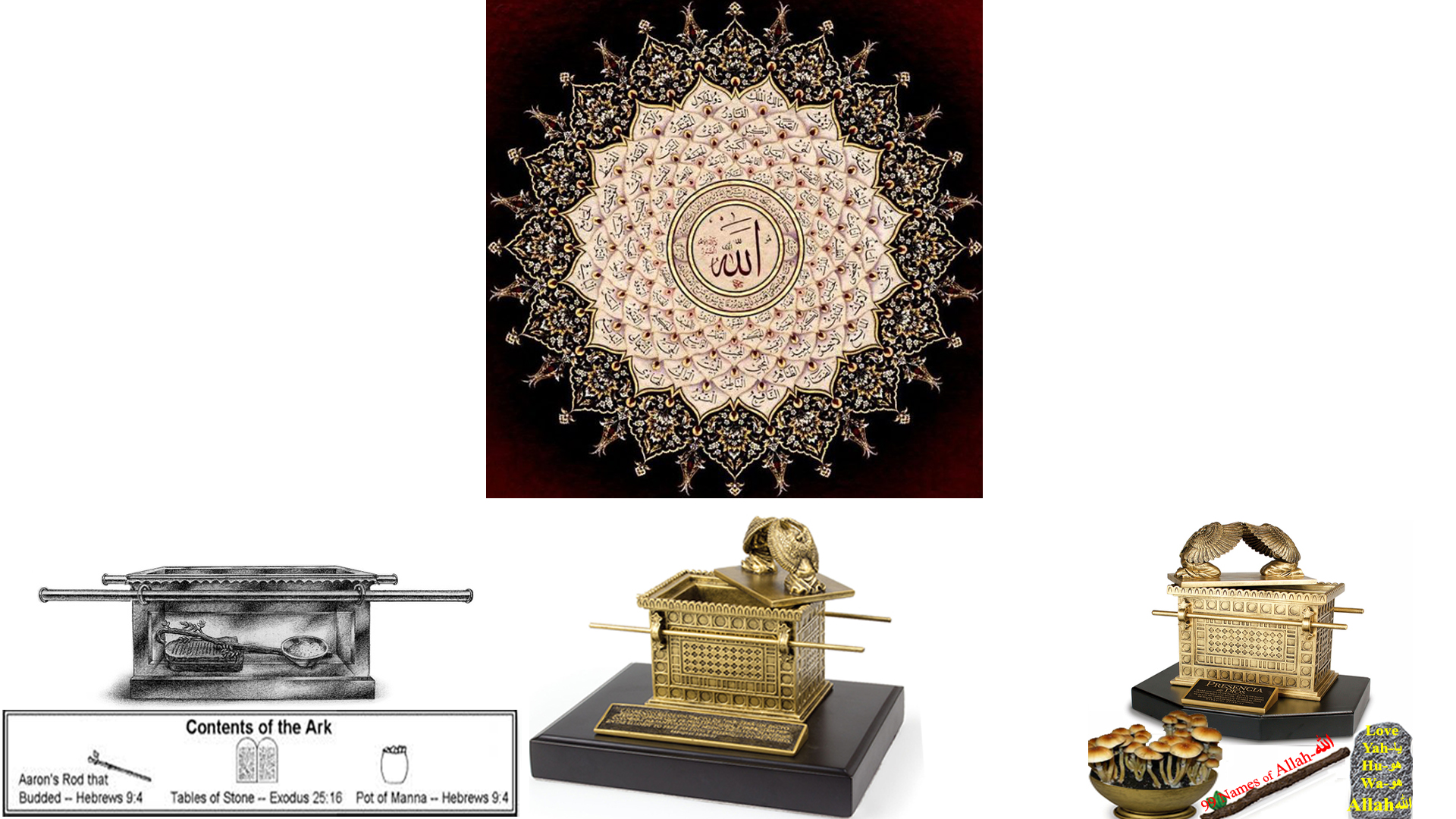 471
MannaMinistry of “The Two Witnesses: Revelation11”, “EldadMedad: Numbers11”, “Measuring Witness: Zechariah2 & Isaiah19” and from GHalbyGHoran {“Companions of the Inscription-
أَصْحَابَ الرَّقِيمِ  of (18:9) and Poor People-مَسَاكِينَ, The Boy-غُلَامُ & The Two Orphan Boys-غُلَامَيْنِ يَتِيمَيْنِ of (18:60-82)”}  and also  {“Creature of the Earth  or  Dabbat Al-Ard - دَابَّةُ الْأَرْضِ : (27:82) & (34:14)”}
BDCTN ModelArk Of Conciousness & “Form of The Good” Based on Q(24:35) & Explained DieWing Mystery Of MessiaAhh & Seven Sealed Scroll according to Holy QuranAhh
472
MannaMinistry of “The Two Witnesses: Revelation11”, “Eldad-Medad: Numbers11”, “Measuring Witness: Zechariah2 & Isiah19” and from GHalbyGHoran {“Companions of the Inscription-
أَصْحَابَ الرَّقِيمِ  of (18:9) and Poor People-مَسَاكِينَ, The Boy-غُلَامُ & The Two Orphan Boys-غُلَامَيْنِ يَتِيمَيْنِ of (18:60-82)”}  and also  {“Creature of the Earth  or  Dabbat Al-Ard - دَابَّةُ الْأَرْضِ : (27:82) & (34:14)”}
Subhan-AllAhh-Singing Staff of MosesAhh , The Great Name of God, BDCTN, DieWing Mystery of EySaAhh MessiAhh:
473
MannaMinistry of “The Two Witnesses: Revelation11”, “Eldad-Medad: Numbers11”, “Measuring Witness: Zechariah2 & Isiah19” and from GHalbyGHoran {“Companions of the Inscription-
أَصْحَابَ الرَّقِيمِ  of (18:9) and Poor People-مَسَاكِينَ, The Boy-غُلَامُ & The Two Orphan Boys-غُلَامَيْنِ يَتِيمَيْنِ of (18:60-82)”}  and also  {“Creature of the Earth  or  Dabbat Al-Ard - دَابَّةُ الْأَرْضِ : (27:82) & (34:14)”}
Subhan-AllAhh-Singing Staff of MosesAhh , The Great Name of God, BDCTN, DieWing Mystery of EySaAhh MessiAhh:
Gen.(1:14/2:8)
Q(20:80/40:8)
474
MannaMinistry of “The Two Witnesses: Revelation11”, “Eldad-Medad: Numbers11”, “Measuring Witness: Zechariah2 & Isiah19” and from GHalbyGHoran {“Companions of the Inscription-
أَصْحَابَ الرَّقِيمِ  of (18:9) and Poor People-مَسَاكِينَ, The Boy-غُلَامُ & The Two Orphan Boys-غُلَامَيْنِ يَتِيمَيْنِ of (18:60-82)”}  and also  {“Creature of the Earth  or  Dabbat Al-Ard - دَابَّةُ الْأَرْضِ : (27:82) & (34:14)”}
Subhan-AllAhh-Singing Staff of MosesAhh , The Great Name of God, BDCTN, DieWing Mystery of EySaAhh MessiAhh:
475
MannaMinistry of “The Two Witnesses: Revelation11”, “Eldad-Medad: Numbers11”, “Measuring Witness: Zechariah2 & Isiah19” and from GHalbyGHoran {“Companions of the Inscription-
أَصْحَابَ الرَّقِيمِ  of (18:9) and Poor People-مَسَاكِينَ, The Boy-غُلَامُ & The Two Orphan Boys-غُلَامَيْنِ يَتِيمَيْنِ of (18:60-82)”}  and also  {“Creature of the Earth  or  Dabbat Al-Ard - دَابَّةُ الْأَرْضِ : (27:82) & (34:14)”}
.
Dear EmilyAhh and the Nazareth-y Rest of the EndTime Planet=Third-EarthTimeSpace, before my DieWingالفِرَاقDepartureRomans(12:1)=Isaiah(19:22-5)=Q(36:29)-Through-UppppStream-FloodCanal/SailSoularמְסִלָּהمسیلConduit/HoneyHighway/SalmonSolomonSalaamAhh-y-StairwayIsaiah(19:23), Eye LEAVEAhh  Behind for your Nazareth-y NataphDroplet and the Nazareth-y RestAhh of the Sweat SoulSeedSipSapAhh-s on Malkuth-y-Second-EarthTimeSpace, these ♥(A)NinetyNine-NameNectarAhhوَعَلَّمَ آدَمَ الْأَسْمَاءَ كُلَّهَاQ(2:31)=Gen.(2:19,7)-Of-N♥O♥O♥O♥Rנוּרنورनर-ing-NOAMH5278أَنْعَمْتَנֹעַםGRACEقَرْضχάριςקָרַץQ(1:7/3:103)=Zechariah(11:10)♥ to GrabAhhQ(2:256) & GiveGloryAhhRev.(11:13) to Allahاللهאֱל֫וֹהַּ  as WellWord as this ♥(B)HOSANNA-HOSEN-HUSNAG5614-H2633חֹסֶןὡσαννάالْحُسْنَىٰAhhQ(♥7:137/7:180/17:110/20:8/59:24♥)-y-HEBELH2256חֶבֶלحَبْلROPE=ChristCord=SalvationString-Q(3:103)=Zech.( 11:14/4:10)-Of-(Hundred100-MinusOne1)-y-HashemName-s-Of-THE-ONLY-Allahاللهאֱל֫וֹהַּ-y-ONE♥ to GrabAhhQ(2:256) & GiveGloryAhhRev.(11:13) to Allahاللهאֱל֫וֹהַּ AfterRev.(11:13)=Q(36:29) Eye am ♥DIE-WingMicah(4:13)-Zech.(2:6,7)Rev.(18:4)-Luke(17:33)…-ed=AviateأَوَيْنَاQ(18:63/23:50)-ed=Al-IsraأَسْرِSoarEySsRaElأَسْرَىٰיִשְׂרָאֵלAsuraAhh#17-ed♥ to (♥First-AmorousEarth= New-EarthInheritance=EySsRaEl-y-TimeSpace♥)Isaiah(19:25)=Matthew(5:5)-Q(21:105/39:74)-Rev.(21:1). Dear EmilyAhh, after Experiencing the لیلة القبری Night-Of-Grave(2013)Q(18:74,80,81) and then Experiencing the Al-Qadrلیلة القدریקדרAhh-y Night-Of-Beholding-Transfigured-ChristTabletMoon(Nov.2014)Q(97:1-5):Matthew17 and then four years of Butterfly-ic-FlyOrbit-Ahhround-The-ChristCandleKindNest=OliveOilAhh-ExtractionQ(18:82)Zech.(4:12)Rev.(11:4)=ShearCombing-The-HolyHoney-HairRayTressAhh-sRev.(1:14)-Of-ChristCandle/LogosyLawLamp                گر چهره بنماید صنم    پر شو از او چون آینه--ور زلف بگشاید صنم    رو شانه شو رو شانه شو, it is TimeAhhRev.(9:14,15,16) for me to let go of ill  Imagination and Return to my/our Predestined-פִּישׁוֹןپیشانPisonMoonFaceرُخרוּחַRockز اندیشه بگذر چون قضا پیشانه شو پیشانه شو like a Butterfly-who-Throws-him/herself-into-BurnAhh-ing-BushBosomBreastBarzakh=ChristCandleFIREنَارًا John(13:23/21:9)-Exodus(3:2)-Q(20:10)و اندر دل آتش درآ پروانه شو پروانه شو==FanaفناءAhh-ed-PhoenixAhh. Dear EmilyAhh it is Time for you to Puke the PiggyUrine of BarackBuddhaMedicine-Mantra= (SaqarSūkaraMaddavaשֶׁקֶרسَقَرसुकर माधवמַדְוֶהمُدَاوَاة)Q(74:26,27,42/54:48)-y SwineSaltWater so that by ReFullFillAhh-ing yourself with the Whirling WordWineAhh of NinetyNine-N♥O♥O♥O♥Rנוּרنورनर-ing-NameNectarAhh you could Join Upppp the {“♥(HilalهالَةHALOἉλληλούϊαהַלְלוּHallel)-ύϊαיהإيَّاهُYaHuWaهوהִֽו-Allahاللهאֱל֫וֹהַּ♥”}-ing Holyהאלاِله-H♥O♥O♥O♥P of 99-Word♥WINE♥Worshipersتودر حلقهٔ می‌پرستان در آ  که چیزی نبینی بغیر خدا. Let me Recap the John(1:1) by Saying that {“In the BeginningQ(♥1:1♥) was the HASHEMשֵׁםبِسْمِBISMILLAHH8034-y-Allahاللهאֱל֫וֹהַּQ(♥1:1♥)GREATNAMECAPITALWORD, and the ShamayimH8064سَبْعَ سَمَاوَاتٍQ(41:12)-y-(Heaven:Holy HoopRaqia:Surrounding7StorySkies:FirmamentalFingerFrame:ResonationRingRainbowAhh)-Of-(99NamesQ(♥1:3♥)/99RuachyModes&KeyWordsQ(♥1:3♥)/99HosannAhhyEpithetsQ(♥1:3♥) /99وَعَلَّمَ آدَمَ الْأَسْمَاءَ كُلَّهَاLogosyLabelsQ(2:31)=Gen.(2:19,7)/99Proclaimationكَلِمَاتٍ-ingفَتَلَقَّىٰ آدَمُ مِن رَّبِّهِPenPeripheryQ(2:37)/99Binahבִּיןالْبَيَانَ-ingعَلَّمَهُNamesQ(55:4)/ الَّذِي عَلَّمَ آدَمَ الْأَسْمَاءَ بِالْقَلَمِ من الْأَسْمَاءَ 99GilgalyCallNames&QalamPenPropertiesQ(96:4,5)/99Eloquently-LogLectureLogosLoghatLogicalizeلُغَةλογοςלוגוס-ing-LamلלλMम מ م MIM مَسْحמָשַׁח/R र ר رRAروحרוּחַAhh-s) was with GOD Allahاللهאֱל֫וֹהַּ-y-AlifAhhQ(♥1:1♥), and the HASHEMשֵׁםبِسْمِBISMILLAHH8034-y-Allahاللهאֱל֫וֹהַּQ(♥1:1♥)GREATNAMECAPITALWORD was  GODPenProperty-HOLDER=WordWand-WRITTER=WordWine-TAPSTER=THE-ONLY-ONE-SUBJECT=7Sky-STEERER=FirmamentalFlute/99NameNey-PLAYER=ChristCupBEARER=HolyHoop-TURNER”}. And so we can Say that The OriginAhh of our LanguageLogicKnowledgeAhh is GODHigherFuture-LightCone=FirstEarth-Made and this AlifAllAhhLamLogosLoghatMimMessiaAhhالم-y OriginAhhQ(2:1) or AlifAllAhhLamLogosLoghatRaRuachالر-y OriginAhh Comprises of (1)Allahاللهאֱל֫וֹהַּ-y-(GHADERقُدْرَةקדרותالقادرKETERכָּתַרكَتَّرُCADREکادرName#69 Potter=LovePowerSource=CentralDeterminer-Of-Diameter)Q(36:1/55:1)=Allahاللهאֱל֫וֹהַּ-y-(HAGHفَالْحَقُّ وَالْحَقَّ أَقُولُחֻקַקָּἅγιοςQ(♥38:84♥))Name#51
BDCTN ModelArk Of Conciousness & “Form of The Good” Based on Q(24:35) & Explained DieWing Mystery Of MessiaAhh & Seven Sealed Scroll according to Holy QuranAhh
476
MannaMinistry of “The Two Witnesses: Revelation11”, “Eldad-Medad: Numbers11”, “Measuring Witness: Zechariah2 & Isiah19” and from GHalbyGHoran {“Companions of the Inscription-
أَصْحَابَ الرَّقِيمِ  of (18:9) and Poor People-مَسَاكِينَ, The Boy-غُلَامُ & The Two Orphan Boys-غُلَامَيْنِ يَتِيمَيْنِ of (18:60-82)”}  and also  {“Creature of the Earth  or  Dabbat Al-Ard - دَابَّةُ الْأَرْضِ : (27:82) & (34:14)”}
BDCTN ModelArk Of Conciousness & “Form of The Good” Based on Q(24:35) & Explained DieWing Mystery Of MessiaAhh & Seven Sealed Scroll according to Holy QuranAhh
477
MannaMinistry of “The Two Witnesses: Revelation11”, “Eldad-Medad: Numbers11”, “Measuring Witness: Zechariah2 & Isiah19” and from GHalbyGHoran {“Companions of the Inscription-
أَصْحَابَ الرَّقِيمِ  of (18:9) and Poor People-مَسَاكِينَ, The Boy-غُلَامُ & The Two Orphan Boys-غُلَامَيْنِ يَتِيمَيْنِ of (18:60-82)”}  and also  {“Creature of the Earth  or  Dabbat Al-Ard - دَابَّةُ الْأَرْضِ : (27:82) & (34:14)”}
.
(B)HuggingE.HagagHajjH2287חָגַגحَجَّHagHajatH2282חַגحَاجَةًHojjatHaggithH2294-1الْحُجَّةُחַגִּית=PassiveFemaleYin-ly-(Hugging:Reasoning:NECESSITATING:NEEDING:Requiring:Involving :HungryEager-ly-PilgrimFeastFoodWanting:Demandingاِسْتَلْزَمَ)-For-BottomUp-INDUCTIVE-RELATION. The LogosLogical LINKAGE that is from (1)Alif=AllAhh=HAGH to (2)Lam=Logos=Hagh=Christ or from (2)Lam=Logos=Hagh=Christ to (3)(Mim-MessiaAhh=Ra-Ruach=Annoint=Talk)-ing-EschatonTabletGlassStone is TopDown-“HaghHack”-ing-From-Higher-TRUTH/CERTAINTY-To-Lower-One= DEDUCTIVE-Reasoning=Logical-Lightning. The LogosLogical LINKAGE that is from (3)(Mim-MessiaAhh=Ra-Ruach=Annoint=Talk)-ing-EschatonTabletGlassStone to (2)Lam=Logos=Hagh=Christ or from (2)Lam=Logos=Hagh=Christ to (1) Alif=AllAhh=HAGH is  BottomUp-“HugHajjNEEDNECESSITATE”-ing-From-The-FollowingLower-Truth/Certainty-To-HIGHHOLY-er-ONE=INDUCTIVE-Reasoning. Both Types of Reasoning have been Scripturally Allocated to ChristLogos-y-LoveLawSlate. EySaAhh is Both “TruthHaghHackEngrave”-ing-MaleRemembranceRock Who Penetrates our HajjiحَاجَةًחַגִּיתQ(40:80)=Hungry=NEED-ing=Pilgrim=Food-Wanting HeartNose-s and at the Same Time He is WarmWombHungry-ly-“NeedHugHajjEmbrace”-ing-PortalPeriscopePorch     Whose  {“♥Female-ish-ly-DemandingNECESSITATING-MysteryPassivityConundrumCloseDoorRockStoneNessLockNess=HajjarH2296حِجْرًا مَّحْجُورًاחָגַרQ(7:160)=Q(25:22)=Q(25:53)HijjabHajavimH2288חג'אב حِجَابًا مَّسْتُورًا-حُجّايَةחֲגָוأُحْجِيّةQ(7:46/17:45/17:45/19:45/33:53/42:51)VeilWallWordChristCleftNessSongs(2:14)-Jeremiah(49:16)-Obadiah(1:3)♥”} is Only OpenAhh-ed for True LoverNeeder-s=Yearning-&-Hungry-HajjiحَاجَةًחַגִּיתQ(40:80)Pilgrims. ChristReason-ing=MessiaAhhMeaning is the Engine of Language in a ChristReligion-BasedColossians(1:16)=Q(21:16,17,18Ahh)=John(3:16,17,18Ahh) Creation that is PurposeFully-Designed=ChokmahWiselyQ(36:2)-Worded So That AllAhh-y-DesignerWorder would زَاهِقٌDashSmashHammerنَقْذِف=StampSealHallmarkImprintفَيَدْمَغُهُQ(21:18Ahh)=John(3:18Ahh) the FalseFool-(Hatred:Irrationality:Chaos:TurmoilTammuz:Disorder:Decomposition:Stochasticity:Randomness:Entropy:Disintegration:Dissociation)-Of-PharaohBuddhaObama !☠!Q(75:32,33,34,35)=Q(74:18,19,20,21,22,23,24,25)!☠! with His {“♥ChristHammerRockRightHandAhh=(StampCoinEngrave:HACK)-ing-(HAGHالْحَقُّחֻקַקָּἅγιοςHUKHTAحوختاHAGIOS)Written-WordWall =Engraved-TalkTablet=Coined-PromisePlate♥”}Q(21:18Ahh)=John(3:18Ahh). One of the Important and HighHolyHoney NameAhh-s that AllAhh has Given to His EySaAhh ChristMessiaAhh is {“♥LogosلُغَةBaleghatλογοςלוגוסالْبَالِغَةEloquentLoghat-y-HojjatHaggithHajjHuggingEng.H2294-1,82חַגִּיתالْحُجَّةُחָגַגReasonNEED-ing=NECESSITATING♥”}Q(♥6:149♥). Let me BinahExplain what this TitleAhh of ChristKarim={“♥LogosEloquentالْبَالِغَةُ-y-الْحُجَّةُחַגִּיתHojjatHaggithHuggingQ(♥6:149♥)♥”} Means. In a simple mathematical argument we Explicitly say that {if x=y and x=z are CERTAIN=TRUE, then they NECESSITATE=Make-It-NecessaryNEEDEDRequireInvolveDemandEntail=CallFor=HungerFor=OpenLeadTo=Causeقَضَىٰקָצַץ Reason=Mean=HUG that y=z to be CERTAIN=TRUE}. Contrary to (ShivaShowahShavS.E.Q(12:53/4:79)-H7722,23שׁוֹאָ֥ה-शिवा-السَّوْءِ-שׁוֹאSever)-y-(DESTRUCTION:Disintegration:Entropy Decomposition:Dissociation:Irrationality:Disorder), IT is ♥ChristReasonLogicMeaningLoveOrder-Who-Lovingly&Logically-BindOrderConnectComposeInterlaceRelateAssociateAhh-s two-separate-arguments-of-(x=y)-&-(x=z)-And-Then-(Creates=Adds=NECESSITATES=Requires=Make-It-NecessaryNEEDED=الْحُجَّةُחַגִּיתHojjatHaggithHajjاِحْتاجHUGاحتیاج-sQ(♥6:149♥)) the-Extra-argument-of-(y=z)-to-(ShowUpOutOfThinAir=ComeToBirth=BeCome-TRUE/CERTAIN)♥. If x=y & x=z, then y=z MUST=HUNGRY-ly-NEED-ed=HUGGED=ReasonablyLoved=MEANT  to be True. IT is The Same ♥EySaAhh-y Inference=Logos-y-HojjatHaggithHuggingE.H2294-1,82חַגִּיתالْحُجَّةُחָגַגReasonNEED-ing=NECESSITATING♥”}Q(♥6:149♥) Who Hungrily Intakes the l, o, v and e letters and Carries-them-Forward under the ShekinAhh-y-ShadeAhh of AllAhh-y-(CREATE/TRUTH/HAGH/HACK/STAMP/COIN)-ER and Then NECESSITATES=اِحْتاجHUGالْحُجَّةُחַגִּיתHojjatHaggithAhh-sQ(♥6:149♥)=REASONS=MEANS=REQUIRES for Love WordAhh to be Born=Ascertained. The Highest=Holiest=Simplest=
Childish-estMatthew(18:3) of these Reasonings=Inferences=LogosLoveLogical-(الْحُجَّةُחַגִּיתHojjatHaggithHajjاِحْتاجHUGاحتیاج::NECESSITATION)-sQ(♥6:149♥)=Meanings is the GHoran-ic NameAhh of CharmingChristKarim={“♥AL-BURHANQ(4:174/12:24)بُرْهَانٌ-بُرْهَانَ رَبِّهِBAREبَرْهَنَةEng.A.P.BIRAHH1002בִּירָהBURH952בּוּר=Obvious–ProofSupplyArgumentReasoningMeaning=Clear–InferenceHUGGING-Of-(ALÉTHEIA/ALÉTHEUÓ/ALÉTHÉS/ELLAT/ELATEEng.A.G225,26,27ἀλήθειαعِلّةἀληθήςعِلّيّةJohn(♥14:6♥)=CausationTruthCausality::RelationOf-NEEDEDCause&Effect)♥”} Who is commonly Known as CosmologicalArgument or UnmovedMover/ὃ οὐ κινούμενον κινεῖ/المُسَبِّبُ الأوَّل/العِلَّةُ الأُولَى-y-ChristCarouselMoonDisk from SoularWhom ALLLL of the CausalCords=RegistryReasons= CausalBodiesوَآتَيْنَاهُ مِن كُلِّ شَيْءٍ سَبَبًاQ(18:84) are Hanging Because He is FIXED=BASED=YAKIN/JachinיכיןمَكَّنَّاMekonahكِتَابٍ مَّكْنُونٍמְכֹנָהH3199-Jeremiah52:21–22)=1Kings(7:21-22)=Q(18:84,95/56:78)-ed to Allahاللهאֱל֫וֹהַּ-y-(SAMADH6775-6صّمَدצָמַדصَمَدانِيّЧемоданچمدان=STABLE-CONSTANCY=ABSOLUTE -STATIONARY =BOUNDARY-HORIZON-ED-SINGULARITY). If we Mix
BDCTN ModelArk Of Conciousness & “Form of The Good” Based on Q(24:35) & Explained DieWing Mystery Of MessiaAhh & Seven Sealed Scroll according to Holy QuranAhh
478
MannaMinistry of “The Two Witnesses: Revelation11”, “Eldad-Medad: Numbers11”, “Measuring Witness: Zechariah2 & Isiah19” and from GHalbyGHoran {“Companions of the Inscription-
أَصْحَابَ الرَّقِيمِ  of (18:9) and Poor People-مَسَاكِينَ, The Boy-غُلَامُ & The Two Orphan Boys-غُلَامَيْنِ يَتِيمَيْنِ of (18:60-82)”}  and also  {“Creature of the Earth  or  Dabbat Al-Ard - دَابَّةُ الْأَرْضِ : (27:82) & (34:14)”}
BDCTN ModelArk Of Conciousness & “Form of The Good” Based on Q(24:35) & Explained DieWing Mystery Of MessiaAhh & Seven Sealed Scroll according to Holy QuranAhh
479
MannaMinistry of “The Two Witnesses: Revelation11”, “Eldad-Medad: Numbers11”, “Measuring Witness: Zechariah2 & Isiah19” and from GHalbyGHoran {“Companions of the Inscription-
أَصْحَابَ الرَّقِيمِ  of (18:9) and Poor People-مَسَاكِينَ, The Boy-غُلَامُ & The Two Orphan Boys-غُلَامَيْنِ يَتِيمَيْنِ of (18:60-82)”}  and also  {“Creature of the Earth  or  Dabbat Al-Ard - دَابَّةُ الْأَرْضِ : (27:82) & (34:14)”}
.
{“That which is, can NOT ComeQ(41:11) from that which is NOT”}. Dear EmilyAhh, Neither TantricSex of a HotالْحَرَّRootChakraيُفْسِدُ فِيهَاQ(2:30/16:81), Nor SilentMeditation of a PowerHungryبَأْسَكُمْ-Mind-which-Minds-Warيَسْفِكُ الدِّمَاءَQ(2:30/16:81) have Created HumanLanguage. Our Language=NameCalling-System-Of-DiscernmentGenesis(2:19,7)=Q(2:31,32,33) is LEARNTعَلَّمَ بِالْقَلَمِAhhQ(55:4/96:4,5) under the HUGGING-LogicLoveLightAhh=HUGGING-WineWordAhh=HUGGING-99NameNectarAhh of Compassionate ChristClassCUP=Pen-On-Tablet Who Showed us that LoveLAWAhh-FullMatthew(7:23/22:36,37,38,39,40Ahh)PURPOSE of our Creation in PastCone=2ndEarthTimeSpace is to PRAISE the YAZDAN-Allahاللهאֱל֫וֹהַּ just as our SalaamedأَسْلَمْتُSoulsQ(27:44) are Doing it=YES-ExistPriest-ing RIGHT NOWQ(36:55,56,57) in the FutureCone=1stEarthTimeSpace={“♥(ΣαμουήλשְׁמוּאֵלسموئیلSamuelShamayim שָׁמַיִםسَبْعَ سَمَاوَاتٍ)-y-99NameNeySkyPenالْأَسْمَاءَAhhQ(2:31,32,33)-Who-ShamaSamaH8085שָׁמַעسمعAhh-s-THE-HASHEM/BISMILLAHH8034,36بِسْمِהָשֵׁםQ(♥1:1)=John(1:1♥)-y-Allahاللهאֱל֫וֹהַּ♥”}. The Only WordWayAhhJohn(♥14:6♥) that you can COME OUT of the LoveLAWAhhMatthew(7:23/22:36,37,38,39,40Ahh)-Less  Jungle of Kishkindha-y-Corruption, is to GrabGraspAhh the ChristCourseAhhJohn(♥14:6♥) to AllAhh. Here Eye Give you the LoveLast GHoranic NameAhh of our ChristKing that Eye Wanted to MedadColorAhh for you in this Pomegranate-y Testimony=WineAhh-y-Witness=MartyrMarturiaG3141μαρτυρίαAhhRev.(11:7)=شاهِدShahidشَهِيدShahadatH7717שָׂהֲדִיشَهَادَة and so EySaAhh MessiaAhh is GHoranic-CallCall-y Called the {“♥ChristCoursePathWAY=SavingسَوَاءَSHEBIL/SABILH7635שָׁבִילالسَّبِيلِQ(2:108,154,190,195,218,244,246,261/3:13,99,146/4:74,75,76,89,95,100/5:35,54/7:146/8:74/9:20/12:108/16:9,125,…..)♥”} to Allahاللهאֱל֫וֹהַּ. Dear EmilyAhh, the Only WordWAY that you can STOP being the Wicked-WitchJezebel of BaalBarackObama that like tens of hundreds of millions of his VictimVampires are Ouroboros-ic-Kaliकालीחָלַלخالي Biting your JezebelianGenitalia/ScarletالْحَرَّMuladharaيُفْسِدُ فِيهَاQ(2:30/16:81) in order to CatchYokeYOGAיָקַדتُوقِدُونَयोगH3344-Q(2:17/36:80)-Agniअग्निIgnition and Turn On the IlluminatiLibertyTorch on your OpenMindبَأْسَكُمْFool-CrownChakraيَسْفِكُ الدِّمَاءَQ(2:30/16:81) so that you could Gain More RPM Power in your Reincarnation-ist Rotary, is to Look at (♥ResurrectionRoad=PurposePath=ComeالْقِيَامَةِקָמָהGHiamQumH6965-AsuraAhh#75Upppp-Calling-ChristCourseJohn(♥14:6♥)=SavingسَوَاءَSABILH7635שָׁבִילالسَّبِيلِQ(2:154/7:146/12:108/16:9,125♥). All of the Hindu Hamsters that are KarmaRunning in Reincarnation-ist EgoLoop of Ouroboros that SiddharthaTammuz of your KirtanCrapsEzekiel(8:14)=Rev.(2:20-23) has Given ThemDoom will Never Reach to ShivaPromised-(NirvanaNoRunAnnihilationDestruction) of their Samsara Cycles. MokshaSuction into OmmmEmptyDeath is NOT the ExitSolution out of MayaMirage of Ego as Much as {“♥ClearlyUnderstandable-EschatonExitOPENINGבִּין.فَتْحًا مُّبِينًا.פָּתַחAsuraAhh#48-To-RavanaRunRoadPathWayChristCourse♥”} Toward {“♥EternalLoveLife=عِمْرَانَAmorousImranMa'murوَالْبَيْتِ الْمَعْمُورِעמראןHappyNess-Of-WhirlWordShip-ing♥”} AhhRoundAhh Allahاللهאֱל֫וֹהַּ Exists. Go my LoveLady and GrateFully Give PreciousCalling ThankAhh-s to AllAhh that BecauseQ(18:80,81) like me of your CandyChristian MOTHER&FATHERMalachi(4:6) He has OrderAhh-ed to His ChristPathWAY שָׁבִילالسَّبِيلِto Get me Convey the Warning-Message-Of-RepentFully-Stepping-Out-Of-your-Ouroboros-ic-VanityWheelRev.(2:21) to you. My Christian Queen, Comeالْقِيَامَةِקָמָה-OutAsuraAhh#75 of that Vishnu-ic VanityWheel=(חַגִּיתالْحُجَّةُChristCauseNecessityRequirementعِلّيّةἀλήθειαبُرْهَانَPointPathProvidencePurposeReason)-Less-ly-SpinningCircle which has Caused you to Contaminate the Holy WordAhh-s of (MOTHER&FATHER&Marriage::ZigZagZugosZajjaG2201-H2085זָגزَجّζεῦγοςزوج-y-ShoulderToShoulder PAIR-ing)Malachi(4:6)=Q(♥39:6♥) with your LGBT Leprosy and Agnic Ignition and Parvati-ic PointLessNess. Come and let us AsuraAhh/CelebrateAhh TogetherAhh that there is a ChristBlueprintPointQ(♥21:16,17,18Ahh♥) in MasterCreation of Allahاللهאֱל֫וֹהַּ. And NowLate2019=Early2020 as Nafs-e-Zakiyyah-y Spokesman of Imam Al-MahdiAhh-y MEGA SWORD Rev.(6:3-4) and CowChristCarouselDisk=FullMoonDiskDaniel(10:5-6)=Rev.(1:12-16), it is TimeAhhhh to FinishAhh the MedadPomegranateJuice-y-MarturiaΜαρτυρίαWitnessשָׂהֲדִיشَهَادَة and Come Out of my Scriptural ChristCaveRefuge=OliveOilAhh-y LambLamp. Eye am Coming Out Empty-HamsaHand-ed & Without the MasonicDarkMatterStone of DavidAhh in my Hamsa. With a ThankFull-Heart=OliveOilTankAhh that is Full of KathairóH7004-G2512قِطْرًاΚαθαίρωקְטֹ֫רֶת          Ezekiel(8:11)=Q(♥18:96♥)=Rev.(5:8/16:12)-y-(DistilledDroplet/EuphratesAhhedEther)-Of THE GREAT NAME=(HASHEM/BISMILLAHH8034,36بِسْمِהָשֵׁםQ(♥1:1)=John(1:1♥))-y-Allahاللهאֱל֫וֹהַּ       ,   -Of-( MISBAHמּ֤יצָבָאחالْمِصْبَاحُSABAصْبَاTSEBAOTHצְבָאָה)Q(♥24:35)=1Samuel(17:45♥)
BDCTN ModelArk Of Conciousness & “Form of The Good” Based on Q(24:35) & Explained DieWing Mystery Of MessiaAhh & Seven Sealed Scroll according to Holy QuranAhh
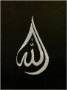 480
MannaMinistry of “The Two Witnesses: Revelation11”, “Eldad-Medad: Numbers11”, “Measuring Witness: Zechariah2 & Isiah19” and from GHalbyGHoran {“Companions of the Inscription-
أَصْحَابَ الرَّقِيمِ  of (18:9) and Poor People-مَسَاكِينَ, The Boy-غُلَامُ & The Two Orphan Boys-غُلَامَيْنِ يَتِيمَيْنِ of (18:60-82)”}  and also  {“Creature of the Earth  or  Dabbat Al-Ard - دَابَّةُ الْأَرْضِ : (27:82) & (34:14)”}
.
, Eye am Coming Out of الْمَدِينَةِמדינהमदीनाMEDINA-CityQ(18:82)=Q(36:20) to the Shinar-y-SaltSandDuneSwampالسِّبَاخِ.سَبْخَة حَمِئَة-s of OuroborosySnakes&RamaReptiles&FleshyPhilistines &AhrimanyاهریمنאֲחִימַןYogisSahih Al-Bukhari Book29-Hadith16 or Sahih Al-Bukhari Hadith #1796-Which-Have-Defiled1Samuel(17:45)-THE-GREAT-HOLYהאלاِلهAllahاللهאֱל֫וֹהַּ-y-NAME so that (1) Eye would  (HasadChasidH2623חָסִידحَسَد.غِيرَة)-ic-Call-y TreadShovelOffשׁוּףشَوْفGenesis(3:15) the HariHead of SodomiteSerpent which has Invaded my MotherMosqueChurch; (2) although BarackObama-y NimrodDajjal has Falsely & Scientistic-Kali Swept-Under-The-CarpetCoverUp of “ClimateChange=GlobalWarming” the ChristCause= RuachALAmen-y-Reason=NaturalNecessity=ZulQarnayn-y-OriginatorEpicenterRootQ(18:84) Who is Behind&Beyond the Repentence-Producing Plagues&SignsRev.(11:6)-Yoel(2:28-32) that Eye had AskAhh-ed from HimSoularSelf=ChristProclamationWordAhhكَلِمَةُ اللَّـهِ-Of-AllAhhQ(9:40) and although BarackObama-y NimrodDajjal has Given everybody the LieFool SunRisingFromTheWestفَأْتِ بِهَا مِنَ الْمَغْرِبِQ(2:258) by Getting them to Believe in His Hanuman-y HelliocentrismQ(27:24/18:86), HOWEVER-Ahh, this LoveLast Time, Eye   am going to AskAhh Something Unusual=With 1000-s of StandardDeviation-s away from mean that its TruthFull Cause could Not be Denied&Swept&Twisted&CoverUp-ed. This LoveLast Time, Eye am going to AskAhh from GOD-Of-AbrahamAhh, Not to “throw-mountain-into-the-sea”Mark(♥11:23♥), But by Calling the Allahاللَّـهَ אלוה-y FIRST NAMEقَالَ إِبْرَاهِيمُ فَإِنَّ اللَّـهَ يَأْتِي بِالشَّمْسِ مِنَ الْمَشْرِقِQ(2:258)-Of-GOD-Of-AbrahamAhh Eye am going to AskAhh from HimHolySelf to OrderAhh to His ChristRightHand=ZulQarnaynyCowputerQ(18:84) to {“♥Give-us-(THE-SUPER-SIGNيَوْمَ يَأْتِي بَعْضُ آيَاتِ رَبِّكَ)Q(♥6:158♥)-Of-("SunRisingFromTheWest"‏ثَلاَثٌ إِذَا خَرَجْنَ لاَ يَنْفَعُ نَفْسًا إِيمَانُهَا طُلُوعُ الشَّمْسِ مِنْ مَغْرِبِهَا وَالدَّجَّالُ وَدَابَّةُ الأَرْضِ)Sahih Muslim – Book 1, Hadith 305==Sahih Muslim – Book 54, Hadith 146==(The-Clear-VOICE-From-Skyصیحه آسمانیRev.(11:12)==Isaiah(19:23)==♥Q(36:26-31)قَالَ يَا لَيْتَ قَوْمِي يَعْلَمُونَ♥==♥Q(36:26)قَالَ يَا لَيْتَ قَوْمِي يَعْلَمُونَ::Masnavi-5thBook-Poem70♥==♥Diwan-e-Shams-e-TabriziBreathyBreezeAhh-Poem#1800-&-Poem#728♥-&-HealingSTRIKEQ(♥2X18=36:29♥)==Revelation(♥11:19♥)==Isaiah(♥19:22♥))♥”}. At the End of this Pomegranatey WitnessTreasure of Extracted OliveOilAhh, Eye Appreciate from All of OliveOilAhh-y Masters Inside EySsRaEl-y LampQ(♥24:35♥) and in 8thSky=Niche-ed-MidAirQ(♥24:35♥) Who WiseWordWarningFully-Grabbed-my-EAR48’03’’-to-51’55’’ & Patiently HelpAhh-ed meSourSadly-Trying-To-Reach-To-PhoenixFANA to {“ExtractيَسْتَخْرِجَاQ(18:82)+Unsealἀνοίγω-σφραγίζωRev.(10:4)+BinaryBinahBinتَبَيَّنَتِבִּיןExplainProclaimتُكَلِّمُهُمْQ(34:14)=Q(27:82)+ EndחָתַםختمFinalizeἐτελέσθηاِطَالَةDaniel(9:24)=Revelation(10:7) The Mysteriousἐτελέσθηحِجَابًا مَّسْتُورًا  VisionWordحائِزחָזוֹןحائذ&נָבִיאنَبَإِInspiredTreasureAhhRev.(10:7)=Daniel(9:24)”}. And Now it is EuphratesAhhhh-y-TearTimeAhhhhRevelation(♥9:14-15-16♥)-Of-CowChristClock to Release the Imam Muhammad Al-MahdiAhhhh-y MEGA SWORD=my ABBA SALEHكَانَ أَبُوهُمَا صَالِحًاQ(18:82)  Upon my {“Death-In-SaskatoonCityQ(36:13/18:77)-Hadith-of-Najd-of-HarvestCrushהֶ֫רֶסهَرَسIsaiah(19:18-23)=2ndWoeRev.(11:14,7)=Silencingأنَاخנוּחַ&Hamstringing&Getting-The-WateredCamel-To-DieKneelFallZechariah(6:8)=Q(11:65)=Rev.(11:11)=KillingفَيَقْتُلُهُQ(36:26)=SahihAl-Bukhari-Book29-Hadith16=Daniel(8:3-7)-Of-(Dabbat-Al-Ardدَابَّةُ الْأَرْضِ/TwoHornedRamאַ֡יִלیل)Q(27:82/34:14)-That-Is-(Targeted الْغَرَضِ&ChoppedInto2جِزْلَتَيْنِPieces&CastedDownToGalileeGardenGround-&-Trampledسَلَخוַיַּשְׁלִיכֵ֤הוشلیک אַ֙רְצָה֙ارض וַֽיִּרְמְסֵ֔הוּرَمَس)Daniel(8:7)==SunanIbnMajah-Vol.5-Book36-Hadith4075-By-فَيَضْرِبُهُ بِالسَّيْفِ ضَرْبَةً فَيَقْطَعُهُ جِزْلَتَيْنِ رَمْيَةَ الْغَرَضِHariHornSwordUnicornHorn-Of-GautamaGoat:DajjalDadhichi:BarackObama:SodomiteSiddhartha”}. Let us Read the LoveLast  WineVerseAhh about my Death=Masnavi-5thBook-Poem70-About-قَالَ يَا لَيْتَ قَوْمِي يَعْلَمُونَQ(♥36:26♥) or PathosFedayeeπάθοςפָדָהفِدَاء-y DieWingAhhhh of “HabibTheCarpenter/Dabbat-Al-Ard” at RansomSacrificial-AltarAhhמִזְבֵּחַمَذْبَح of {♥Enjoining Good and Forbidding Wrongالأمر بالمَعْرُوف والنَهي عن المُنْكَر‎♥} that = {“Jeremiah(♥♥♥♥46:10♥♥♥♥) For This is the ChristDayDoorDisk of the AllAhh-y LoveLord of (MISBAHמּ֤יצָבָאחالْمِصْبَاحُSABAصْبَاTSEBAOTHצְבָאָה)Q(♥24:35♥)-y-(Hosts/AngelicArmies/ShebatالْأَسْبَاطَשְׁבַטRodרָעדرَعْدQ(♥7:160)-Psalms(23:4♥)), a ChristDayDoorDisk=1000YearLong-Rev.(20:4-6)=Q(22:47/32:5) of Vengeanceנְקָמָה֙اِنْتِقامRomans(12:19), that He may Avenge HimHolyonSoularSelf of His [Dussehra-ing] Adversaries: and the Imam Muhammad Al-MahdiAhhhh-y MEGA SWORD of MessiaAhhMahishAsuraAhh  shall DevourAhh [FilthyYogis& Ahriman-y-Brahmins], and IT=Iron-SWORDGen.(♥3:24)=Rev.(2:27)=Q(13:13♥) shall be SatiateשָׂבַעشَبَّعَAhh [with Hindu&Baha’i blood of AnuHanuman-y Apes] & Made Drunk with their blood. For AllAhh-y LoveLord of SABAصْبَاצְבָאָSWORD hath a [Amir-SamuelMedad-Bozorgmehr-y] SacrificeذبحזֶבַחDan.(8:7)=Isa.(19:20-1) Q(♥36:26-28♥)=Rev.(11:12) in the BuriedצָפַןدَفَنNorthZech.(6:8)-Earthאֶרֶץ=BottomlessPit/WinepressWilderness-Of-Wrathالْعَذَابِ الْمُهِينِQ(34:14)=Rev.(9:1) BYإِليאֶל the RuachRavanaRiverנְהַרنهرAhh-Of EySaAhh-y-EuphratesAhhΕὐφράτηςפְרָתفُرَاتٌQ(25:53/35:12/77:27)Rev.(9:14/16:12)-Gen.(2:14) [Where EyeDan.(8:3/12:5) am StandAhh-ing Right Now BYإِليאֶל (INFLECTION-POINT     GATE-Of-Utmost أَقْصَىBorderגְּבֻלWallسَدًّاIronDAM)Ezekiel(42:15-20/47:2-8/8:5-10)Q(36:20/34:14)Isaiah(19:19)-بَيْنَهُمْBetweenبَيْنَنَاQ(♥18:94-6♥)-AssyrianSideOfEgypt-&-WildEgyptDesertSaltSeaVanaraJungle].♥♥♥♥”}. AmenAhh
BDCTN ModelArk Of Conciousness & “Form of The Good” Based on Q(24:35) & Explained DieWing Mystery Of MessiaAhh & Seven Sealed Scroll according to Holy QuranAhh
481
MannaMinistry of “The Two Witnesses: Revelation11”, “Eldad-Medad: Numbers11”, “Measuring Witness: Zechariah2 & Isiah19” and from GHalbyGHoran {“Companions of the Inscription-
أَصْحَابَ الرَّقِيمِ  of (18:9) and Poor People-مَسَاكِينَ, The Boy-غُلَامُ & The Two Orphan Boys-غُلَامَيْنِ يَتِيمَيْنِ of (18:60-82)”}  and also  {“Creature of the Earth  or  Dabbat Al-Ard - دَابَّةُ الْأَرْضِ : (27:82) & (34:14)”}
.
Explained Crucifixion and DieWing Mystery Of   EySaAhh-MessiaAhh & (♥YechiyyahYahyaAhhH3174יְחִיָּהيَحْيَىٰQ(♥19:7♥)JohnحَنَانًاἸωάννηςיְהוֹחָנָןH3076-G2491TheBaptistAhh ♥) 
Finally Eye have Reached to Explanation of   (Crucifixion::Upright-Standing::Being-Raised-Like-CedarSedratسِدْرَةِStaurotG4716-7σταυρόςSederahH7713שְׂדֵרָהSederA.P.H5468סֶדֶרصَدْر) of the ChristSaviourAhh of Hezbollahy Humanity and His JohnTheBaptistAhh-y BuddyBodyBrother. Eye have Deliberately Kept the UnveilingRev.(10:7) of this Topic for the End of WitnessTreasure in order to Make Sure that the Uninitiated Reader=Shamanically-Blind-Sheep   John(9:39) has Reached to the Necessary Amount of Logos-y Maturity for Digesting the Truth of my Fig-y-Pen. Eye Must Say that the REASON for which Eye Want to Give Clearly-(BinaryBinahBin)-ed ClarificationExplanation on this Controversial & Misunderstood Topic, is Because (1) Eye Want to UNITEZech.(2:6) the 12 Judo-EySlamo-Christian Tribes that are Scattered like 4 RuachFull WindAhh-s of Hezbollahy HeavenZech.(2:6) so that TOGETHER=UNITEDLY TheyDay can (Carry their Crosses & Lose their lives on EndTime Earth)Matthew(16:24-26) and (DieWing Out of Buddhic-NorthBabel through Heavenly HighwayTRACK of Martyrdom)Isaiah(19:23) by Courageous Means of Militarily-Attacking to Sodomy&Yoga-Friendly False Israel of Zionist Zombies of AntiChrist=GoldenCalfObama, and also (2) Eye Want to Show that there is 100% Concordance between the RuachFull Narrations of Holy GHoranChristKarim and Biblical MoonBook of Eternal LoveLife. Regarding this Matter, Deadly Lackأَنَّ النَّاسَ كَانُوا بِآيَاتِنَا لَا يُوقِنُونَ of Believe, Certainty & PatienceQ(27:82) has Unfortunately Caused Conflict between NeighboringPlotsقِطَعٌ مُّتَجَاوِرَاتٌQ(13:4) of EySlam and Christianity that Eye am going to Resolve. A Secret Mystery must NOT be ExplainClarify-edتَبَيَّنَتِ=ProclaimedتُكَلِّمُهُمْQ(27:82) Partially because it can Exacerbate the Sensitivity, Stupidity, Misunderstanding, Uncertainty and Dogmatic-CloseHeartedNess around it which is Historic-Kali Maintained like an UnHeal-ed Wound by the Hypocrite Clergy=Fool Forces of DeathMatthew(23:33) that Gains Power from Schismatic Dissonance&Deadly Divisionفَتَقَطَّعُوا أَمْرَهُم بَيْنَهُمْ زُبُرًاQ(25:53) between Living Neighbors. And thus Eye am going to Thoroughly Explain this Mystery and BridgeBIND=Interlace its Gaps Merely By Using Scriptural WineVersesأَنَّ النَّاسَ كَانُوا بِآيَاتِنَا لَا يُوقِنُونَQ(27:82) and if Eye did Not Know something, then Eye will Declare it. Eye will Give a Visionary Narration of this Holy StoryAhh through a Question & Answer-y Stream with BirdAngelicمَنطِقَ الطَّيْرِLOGICQ(27:16) i.e., Intelligent-(Zoningمِنْطَقَة:Gridling:Beltingنُطْق:TCUKطَوْقטוּק-ing:Selecting:Organizing) of Scrambled & Scattered WineVerses. so that Reader could See that the AnswerAhh of this Controversy has been Always in front of him/herself. Once EySlam & Christianity would Settle their PigPharisees-Induced Arguments, then TheyDay can Better Attack to Shiva-Worshiping Israel of Zionist AntiChrist. 

Due to the Breaking News of the Pomegranate-y Martyrdom of ♥General Qasem SoleimaniAhh♥ by the American Mercenaries and Military Forces of AntiChrist=BarackObama=ScarletLion-Of-DarkDurgaDragon, Eye am too Heart-Broken to Explain this Topic in Details. And so Eye must Hurry and Give you the Short Version so that By Seeing the SunRisingFromTheWest-y Sign of The Coming of EySaAhh MessiaAhh-y HourAhh as well as Imam MahdiAhh-y MEGA SWORD the Muslim & Christian & YahudaAhh-y Soldiers that are Working in the Turkish, Chinese, American, Saudi, Russian & Israeli Armies of BuddhaBeast=SiddharthaOwner-Of-UN&NATO&ChinseTaoism would Know that They at the Wrong Side of History. Christian Soldiers of American Army of Lady Liberty=Babylonian ShaktiWhoreProstituteGodZech.(5:7,8)-Nahum(3:5)-Rev.(14:8/18:3) of DepartmentOfArmy That is Run by (HarutMarut::ThothMaat)Q(2:102)-ian PhrygianCaps  must Know as well as Muslim Soldiers of Bin Salman Al Saud and Tayyip Erdoğan that TheyDoom are Working for the 10 Kings of AntiChrist. They must Come Out of the $erpent$ign/Petrodollar-GivingRev.(13:16) Armies of AntiChristian Babel Because ChristGHoranAhh=LogosyLoveLaw on His DayDoorDisk-y Judgement Day is going to Say to ThemDoom that {“Eye Know you Not; Get the Hell Away from MeMoon you LoveLawLessMat.(7:23) Killers of your (♥Hamas & Hezbollah & IRGC & Al-Hashd-Ash-ShaʿbiPMU♥)Revelation(♥7:14♥)-y Neighbors”}. 

And so Here is the Short Version, Because EyeIsaiah(19:23)=Jeremiah(46:10) Want to Catch Upppp to ♥General Qasem SoleimaniAhh & Abu Mahdi Al-MuhandisAhh♥Micah(4:13)=Rev.(2:27/7:14)    

(Q.) How do we have to LoveLook at EySaAhh ChristRuachQ(17:85) and YahYaAhhיְחִיָּהيَحْيَىٰJohnحَنَانًاἸωάννηςיְהוֹחָנָןTheBaptistAhh in order to Solve this Mystery?
BDCTN ModelArk Of Conciousness & “Form of The Good” Based on Q(24:35) & Explained DieWing Mystery Of MessiaAhh & Seven Sealed Scroll according to Holy QuranAhh
†
†
†
†
†
482
MannaMinistry of “The Two Witnesses: Revelation11”, “Eldad-Medad: Numbers11”, “Measuring Witness: Zechariah2 & Isiah19” and from GHalbyGHoran {“Companions of the Inscription-
أَصْحَابَ الرَّقِيمِ  of (18:9) and Poor People-مَسَاكِينَ, The Boy-غُلَامُ & The Two Orphan Boys-غُلَامَيْنِ يَتِيمَيْنِ of (18:60-82)”}  and also  {“Creature of the Earth  or  Dabbat Al-Ard - دَابَّةُ الْأَرْضِ : (27:82) & (34:14)”}
.
Explained Crucifixion and DieWing Mystery Of   EySaAhh-MessiaAhh & (♥YechiyyahYahyaAhhH3174יְחִיָּהيَحْيَىٰQ(♥19:7♥)JohnحَنَانًاἸωάννηςיְהוֹחָנָןH3076-G2491TheBaptistAhh ♥) 
(A.)  We have to LoveLook at ZulQarnaynDoubleHornCornea-y CowChristKingQ(17:85) as Two Persons=Two Anthroposes With Two Ajna Eyes & at YahYaAhhיְחִיָּהيَحْيَىٰJohnحَنَانًاἸωάννηςיְהוֹחָנָן as an AngelAhh=Holy Spirit-y Carrier of “One AnThroposTripθρωποςطرفOptic”-y SpiritAhh of ElijahEliasYasAhh. Because Eye have already Talked in DewAhh-y Details about CowChristKingQ(17:85)-y DoubleThroposTripθρωποςطرف that Contrary to conventional level of Muslim knowledge is BEYOND an ordinary & SingleOpticSide-ed AnthroposQ(3:59), in this Chapter Eye am going to Focus on (♥YahYaAhhיְחִיָּהيَحْيَىٰJohnحَنَانًاἸωάννηςיְהוֹחָנָןTheBaptistAhh♥).

(Q.) Who is (♥YahYaAhhיְחִיָּהيَحْيَىٰJohnحَنَانًاἸωάννηςיְהוֹחָנָןTheBaptistAhh♥)?
(A.) This TWO-TIMES-MARTYRED MegaMartyrAhh of the Holy History is  (1) {“Matthew(11:11) Truly Eye/EySaAhh TellAhh you, among ALL of Those Humans  Born of Women [including AbrahamAhh and MuhammadAhh and MosesAhh and Imam Ali Ibn Abi Talib and ….] there has NOT Risen anyone Greater and Holier and Blessed than (♥YahYaAhhיְחִיָּהيَحْيَىٰJohnحَنَانًاἸωάννηςיְהוֹחָנָןTheBaptistAhh♥); yet [Because He is One of 144,000 Pomegranate-y DiamondBeads of ShebatالْأَسْبَاطَשְׁבַטRodרָעדرَعْدQ(♥7:160)-Psalms(23:4♥) and is StandAhh-ing & (As-Saffat.الصَّافَّاتِ صَفًّاSapphireصفراءסַפִּירσάπφειροςSaphirصَفِير)Q(37,38:1)-Exodus(24:10)-ic-CallCall-y-(Screaming/FrontGateKeeping) at Eschaton-y- DoorGate of Me=TheChristArk with Me=TheEschatonyDiskDoorGate] Whoever is Least in the Kingdom of Heaven is Higher & Greater than He=YechiyyahYahyaAhhH3174יְחִיָּהيَحْيَىٰQ(♥19:7♥) 1Chronicles(15:24)-y-ChristGateKeeper”} and Thus Because of Being the Greatest & Holiest of The Blessed Ones Who are Born-From-MOTHER Who was BornGeneratedγεννάω-Luke(1:13) from His old & barren MOTHER&FATHER-Ahh Due to AskingPrayerAhh of His FatherAhhLuke(1:7)=Q(19:3-11) He was NAMED {“♥LIVEאֶהְיֶה אֲשֶׁר אֶהְיֶה=هُوَ الْحَيُّ الْقَيُّومُ=Hayah-asher-Hayah-ing AllAhhExodus(3:14)=Q(3:2) GraciouslyحَنَانًاἸωάννηςיְהוֹחָנָןH3076-G2491-Bestows (LifeBirth::HayahEhyaH1961-H2421,5הָיָה.أحْيَاחָיַיحَيّ To YechiyyahYahYaAhhH3174יְחִיָּהيَحْيَىٰQ(♥19:7♥)) Who was Predestined to BeCome ReviveHayahحَيًّاהָיָהH1961-edQ(19:15) Again After His 1stMartyrdomMark(6:17-28)”}. (2) He Has the AngelicSpirit of ElijahElias=HolyElהאלاِلهAllAhhYas-y-YasperAhh and from the womb of His ElisabethAhh-y MOTHER He is GiftAhh-ed with the UnHuman Ability and HolySpirit-y PotentialFlair of Understanding the WisdomChokmah= ChristReasoningMeaning=Logos-y-LogicLanguage-Of-Birds. Let us Briefly BreathInhaleAhhGen.(2:7) a RoseAhh-y Bouquet about the HighHeaven-ly PowerPerfumeAhh of (♥YahYaAhhיְחִיָּהيَحْيَىٰJohnحَنَانًاἸωάννηςיְהוֹחָנָןTheBaptistAhh♥) = {“Luke(1:15) ….and He shall be FullFillAhh-ed with HAGHحقيقةחֻקָּהἅγιοςحوختا Pneumaفناء‎FANAπνεῦμα= HolyTruthFull-SpiritAhh, even from His MOTHER's womb. Q(19:12) يَا يَحْيَىٰ خُذِ الْكِتَابَ بِقُوَّةٍ ۖ وَآتَيْنَاهُ الْحُكْمَ صَبِيًّا= [AllAhh Said] "O (♥YahYaAhhיְחִיָּהيَحْيَىٰJohnحَنَانًاἸωάννηςיְהוֹחָנָן♥), Take:Hold:AdhereTo:Grab:Grasp:AchazH270خُذِאָחַז the ChristMoonBook with Full-WillWantWaitPatienceHOPE-PowerAhhDetermination=QavahH6960קָוָהقُوَّةَHatikvahהַתִּקְוָהTAQWA TiqvahH8615التَّقْوَىٰתִּקְוָה.." And We Gave to Him=YahyaAhh-JohnAhhh [His CousinBrotherTWIN=MoonBook=]ChristGHoranAhhQ(36:2/55:2)=ChokmahHekmatH2452الْحُكْمَחָכְמָה-y-WisdomPointPurposeMeaningMotiveGoalReason-Of-Creation=HolySpiritAhh-Of-(JudgementRationaleLogosLogic=MessiaAhh-nic-LambLamp) [while He was yet] a Boy [in His MOTHER's womb]….. Luke(1:17) And He=YahyaAhhיְחִיָּהيَحْيَىٰ-IóannésJohnحَنَانًاἸωάννηςיְהוֹחָנָן shall Go Before Christ=HimSoularSelf in the SpiritAhh & PowerAhh of EliYahElias=HolyהאלاِلهAllAhhElYas, to Turn the Hearts of [EySlamicCally-Married] FATHERS to Children [[Just as Eye am Going Before the (ChristMegaAngel and Imam MahdiAhh-y Angel and the Other Two Angels of Justice and Hades)Rev.(9:14)=Rev.(6:2-8)=Jeremiah(46:10) to TellAhhMalachi(♥4:6)=Q(18:80,81♥) to the EndTime World that {“YahudaEySlamoChristian Humans must LoveLook at their ChristEySlamReligionLogosWordAhh-ly-MARRIED PARENTS as the Last Extinct Generation of WordFully-MARRIED COUPLES Because the Filthy Homosexuals and Illiterate Apes and Mentally-Damaged MagogMonkeyYogi-s which are Given to TALK by Means of Muslim-Made LanguageWordSpeech, have Infiltrated the ChurchMosqueSynagogues and have Killed&Desecrated the Abrahamic MARRIAGE by their Pagan Prostitutions and Tantric Transgressions and WordLess-ly-Endorsed SexualRelationships and AnimalisticIntercourses and PolyamorousPerversions and Orgiastic-PairBondings-on-SomaViagra and Gog-ian-GangBangs-On-Agnic-Fire”}]], and the Disobedient to the Wisdom of Just; to Make Ready a [MARRIAGE-Respecting & FAMILY-Loving] People PrepareAhh-ed for the LoveLord.”}. We can Find the Very Same
BDCTN ModelArk Of Conciousness & “Form of The Good” Based on Q(24:35) & Explained DieWing Mystery Of MessiaAhh & Seven Sealed Scroll according to Holy QuranAhh
†
†
483
MannaMinistry of “The Two Witnesses: Revelation11”, “Eldad-Medad: Numbers11”, “Measuring Witness: Zechariah2 & Isiah19” and from GHalbyGHoran {“Companions of the Inscription-
أَصْحَابَ الرَّقِيمِ  of (18:9) and Poor People-مَسَاكِينَ, The Boy-غُلَامُ & The Two Orphan Boys-غُلَامَيْنِ يَتِيمَيْنِ of (18:60-82)”}  and also  {“Creature of the Earth  or  Dabbat Al-Ard - دَابَّةُ الْأَرْضِ : (27:82) & (34:14)”}
.
Explained Crucifixion and DieWing Mystery Of   EySaAhh-MessiaAhh & (♥YechiyyahYahyaAhhH3174יְחִיָּהيَحْيَىٰQ(♥19:7♥)JohnحَنَانًاἸωάννηςיְהוֹחָנָןH3076-G2491TheBaptistAhh ♥) 
(♥YahyaAhhH3174יְחִיָּהيَحْيَىٰIóannésChananJohnEn.H2603-G2491ἸωάννηςحَنَانًاיְהוֹחָנָןAhh♥)Q(19:13,4)-y-(AffectionGraciousnessCompassionFavorZealArdorousAdvocacyFondnessEndearment)Q(19:13,4) FOR the FAMILY&MARRIAGE&FATHER&MOTHER&Word-Endorsed-Engagement&LogosLingually-Linked-(♥PAIRING::AZWAJ-ZOJזוגأَزْوَاجٍQ(♥39:6♥)ZugosG2218,G2201ζυγόςزوجζεῦγος ZajjaZagH2085זָגزَجّZigZagEng.♥)=Shoulder-to-Shoulder-y-(CouplingVitrifyingCondensingJoiningBonding) in Q(19:13,14). It was Because of the Affectionate&(♥YahyaAhhיְחִיָּהيَحْيَىٰIóannésHananJohnحَنَانًا Ἰωάννηςיְהוֹחָנָן♥)-y LoveAffectionFondness of (♥YahyaAhhיְחִיָּהيَحْيَىٰJohnHananIóannésἸωάννηςحَنَانًاיְהוֹחָנָן♥) FOR the DewAhh-y-DEFINITION of FAMILY&MARRIAGE&FATHER&MOTHER According to ChristLogos-y-LogicLoveLAW-Of-Humanity that He Became the Martyr of ChristSchool of {♥Enjoining Good and Forbidding Wrongالأمر بالمَعْرُوف والنَهي عن المُنْكَر‎♥} by Opposing an Illegal Marriage between Opposite Genders. It is Not hard to imagine What could be His REACTION to the Same-Sex Marriage that Mentally-Damaged Magogs & Queerly-Curved Cobras & Viral Viper-s of RamaRotten-MentalityRomans(1:28) have Inserted into the EndTime 7ChurchMosque-s which are Left Without AmenImmune System!

(Q.) What are the Four Most Significant Occurrences in which these TWOChrist/John Identical TwinFlameAhh-s are Seen to be TogetherAhh in an Unusually Identical Manner?
(A.) The First Occurrence that Eye Want to Mention is {“John(20:12) And Mary MagdaleneAhh Seeth TWO Angels=Christ-&-John in White Sitting, the ChristOne at the Head, and the JohnTheOtherOne at the Feet, where the Body of EySaAhh had lain…… Matthew(28:1) …. Mary MagdaleneAhh and the Other MaryAhh came to see the sepulchre [on 3rdEarth]. Matthew(28:2)=Mark(16:5) And, behold, there was a Great [Firmamental] EarthquakeSoular-Lightning=UntwineUnwind-ing-WhiteWool [in 2ndEarth=Malkuth-y-Membrane=Surface-Of-GalileeGardenMark(16:7)-Luke(24:6)]: for the (♥YahyaAhhיְחִיָּהيَحْيَىٰJohnἸωάννηςحَنَانًاיְהוֹחָנָןTheBaptistAhh♥)-y-AngelAhh of EySaAhh-y-LordLambLamp=MessiaAhh-y-MoonMEGA AngelAhh=ZulQarnayn-y-CowChristKingQ(18:84)-Of-The-Whole-2ndEarth Descended=Al-AlaqLeakLeechعَلَقَةٍעֲלוּקָה-ed-Down=MoonShineAhh-ed-Down from [Malkuth-y] Heaven=8thSky[-With-MoonDisk-y-SoularCeiling], and Came [to ThirdEarth=SurfaceEarth=EgyptField-צוּרصُورَةמִצְרָ֫יִםمصِر-Of-MozgheالْمُضْغَةَMaskFace-s] and rolled back the stone from the door, and Sat=JohnFootStepAhh-ed=KathēmaiκάθημαιقدمקֶדֶםAhh-ed upon it…… Luke(24:4) And it came to pass, as They=Women who were checking the sepulchre were much perplexed thereabout, behold, TWO Angelic Men [=One ChristHeadMoonDisk and One-(♥YahyaAhhיְחִיָּהيَحْيَىٰJohnἸωάννηςحَنَانًاיְהוֹחָנָןTheBaptistAhh♥)-y-InfantryAngelAhh] Stood by Them in Shining Garments.”}. The Second Occurrence in which (♥YahyaAhhיְחִיָּהيَحْيَىٰJohnTheBaptistAhh♥)-y-AngelAhh and EySaAhhObed-Edomעבד אדם عبد الآدم -y SlaveSonOfMan have been Seen TogetherAhh in an Identical Level of Ontological OrderAhh is in the “EySsRaElIsra and Mi'rajArchἄρχωالإسراء والمعراج‎‎”-y JourneyAhh of MuhammadAhh to the 7Heavens after (IsraSoar=HebrewعبورעָבַרCross)-ing the 8thSky. It is in this AstralTravel&AscensionAhh to Tarshish-y TerminalHarborGlass that Paracletic Eye of MuhammadAhh GoesUp the Al-AlaqLeakLeechعَلَقَةٍעֲלוּקָה-y-Linkage between the ThirdEarth=MozgheالْمُضْغَةَMask-Mansion and Reaches to the 2ndEarth=Malkuth-y-Surface-Of-HamonahAdamah and Sees the AdamAhh and Then Goes Upppp the CascadeMoonShinAhh-ed-PalmTreeRiver=Lower-As-Sirat=(Euphrates+Hiddekel+Gihon+Pison)Ahh. and Sees the (♥YahyaAhhיְחִיָּהيَحْيَىٰJohnἸωάννηςحَنَانًاיְהוֹחָנָןTheBaptistAhh♥)-y-AngelAhh as Well as EySaAhh-y-MoonDiskFootWash-ing-MoltenSea-Q(27:44)-Rev.(4:6) TogetherAhh and Then Goes Higher than Eschaton-y-FrontDoorFoundation to See the JosephAhh and Then IdrisEnochAhh and Then AaronAhh and Then MosesAhh and Then AbrahamAhh Consecutively in Higher Levels or Higher Sky Stories. And then After Crossing the GevurahGeburahJibra'ilגבורה-y Sefirot of Hesedحسادةחֶסֶד-غیرة-ic Love to AllAhh Reaches to Da’atادعاIdeaדעתدعوة-y Sefirot of Speaking to AllAhh Who Is AboveAhh The-Veil/Partition-Of-HolyOfHolies=7thSky Where (4Face-ed IsrafilSeraphim-s With 24 Man-Like ElderHourAhh-s At Their Lowest WingRingRow)Ezekiel(10:8,21/1:8,10)=Rev.(4:7)=Isaiah(6:2) Would HAND OUT FireAhh-y LiveCoalWordAhh-s From BehindBeyond The-Veil/Partition-Of-HolyOfHoliesEzekiel(1:13/10:2)=Isaiah(6:6-7)=Jeremiah(1:9)==HAND -Ahh  of Imam AliAhh Appears from Behind the VEIL for Dining  FireAhh-y LiveCoals   with MuhammadAhh.. The Third Occurrence in which (♥YahyaAhhיְחִיָּהيَحْيَىٰJohnἸωάννηςحَنَانًاיְהוֹחָנָןTheBaptistAhh♥)-y-AngelAhh and ChristKarim-y-CharmingMEGAAngel can be Clearly Seen as Identical is in the Following TWO WineVerses (Eye have Isolated Them side by side so that the Reader who does NOT know Arabic alphabets can Clearly Distinguish the syntactic Similarities between the TWO)=
BDCTN ModelArk Of Conciousness & “Form of The Good” Based on Q(24:35) & Explained DieWing Mystery Of MessiaAhh & Seven Sealed Scroll according to Holy QuranAhh
†
†
484
MannaMinistry of “The Two Witnesses: Revelation11”, “Eldad-Medad: Numbers11”, “Measuring Witness: Zechariah2 & Isiah19” and from GHalbyGHoran {“Companions of the Inscription-
أَصْحَابَ الرَّقِيمِ  of (18:9) and Poor People-مَسَاكِينَ, The Boy-غُلَامُ & The Two Orphan Boys-غُلَامَيْنِ يَتِيمَيْنِ of (18:60-82)”}  and also  {“Creature of the Earth  or  Dabbat Al-Ard - دَابَّةُ الْأَرْضِ : (27:82) & (34:14)”}
.
Explained Crucifixion and DieWing Mystery Of   EySaAhh-MessiaAhh & (♥YechiyyahYahyaAhhH3174יְחִיָּהيَحْيَىٰQ(♥19:7♥)JohnحَنَانًاἸωάννηςיְהוֹחָנָןH3076-G2491TheBaptistAhh ♥) 
Q(19:15)=وَسَلَامٌ   عَلَيْهِ   يَوْمَ   وُلِدَ وَيَوْمَ يَمُوتُ وَيَوْمَ يُبْعَثُ حَيًّا ﴿١٥﴾  → Related to (♥YechiyyahYahyaAhhH3174יְחִיָּהيَحْيَىٰQ(♥19:7♥)John♥) 
Q(19:33)=وَالسَّلَامُ عَلَيَّ يَوْمَ وُلِدتُّ وَيَوْمَ أَمُوتُ وَيَوْمَ أُبْعَثُ حَيًّا ﴿٣٣﴾  → Related to EySaAhh MessiaAhh 
As we can See here ChristKarim Says about (♥YechiyyahYahyaAhhH3174יְחִיָּהيَحْيَىٰQ(♥19:7♥)John♥) that Q(19:15)={“And SalaamPeace be upon HimYahyaAhh the Day He was BORN in Flesh and the Day He Dies [For His FirstMark(6:17-28)-&-Second Martyrdom] and the Day He is [Raised-Alive=(♥YahyaAhhH3174יְחִיָּהيَحْيَىٰQ(♥19:7♥)HayahحَيًّاהָיָהAhhH1961♥)-ed-Again].”}. And then ChristKarim Says about HimSoularSelf that = Q(19:33)={“And SalaamPeace is on Me=BlessبَارَكَבָרַךְBarakوَجَعَلَنِي مُبَارَكًا أَيْنَ مَا كُنتُ-ed-Moon-of-EarthNight-Q(♥41:10 = 19:31♥) the Day Eye Was BORN in the Flesh and the Day Eye[==Both-Of-My-(Jachin&Boaz)-y-EyesCorneas==ZulQarnayn=(Double-OpticTripThroposCorneaHornFOV-ed-CowChristKing)’s-TWO-AnthroposEye-es] will Diewill be Explained and the Day Eye Am [♥Raised-Alive=(ResurrectionROOF/RAPHAEng.H7495رَافِعُكَרָפָאرَّفَعَهُAhhQ(♥3:55/4:158♥))-ed-By-HOLYהאלاِلهAllahاللهאֱל֫וֹהַּ-As-(DoubleEyeCornea-y-MoonBook==Eschaton-y-MOONROOFوَإِلَى السَّمَاءِ كَيْفَ رُفِعَتْQ(88:18)::SavedשָׁוָהH7737Uppppرَفَعَ سَمْكَهَا فَسَوَّاهَاSoularCeilingROOFQ(79:28)الْمَرْفُوعِ وَالسَّقْفِQ(52:5)== Double-Sided-IsthmusBarzakh)-Between-HellNightEarthDeath-&-HeavenDay-Who-Is-ROOF/RaiseRecessرَافِعُكَרָפָאرَّفَعَهُAhh-edQ(♥3:55/4:158♥)-Q(♥24:35♥)-From-DeadGalileeGardenGround As-Much-As-AviatedAltitudeHeightAhhQ(23:50)-Of-(8thSky=Nearestالسَّمَاءَ الدُّنْيَاHeavenQ(23:88/36:83/♥41:12♥)=Series-Of-FOUR-EnoshNousNasal-SkiesGenesis(2:11,12,13,14)=Ezekiel(47:3,4,5,6))].”}. As we can See Here these TWOChrist/John Identical TwinFlameAhh-s have the Same AllAhh-Written Predestination. The Only Difference is that YahyaAhhיְחִיָּהيَحْيَىٰJohn-y-(SingleEyeAnthropos)::OneTripOptic-y-HumanAngelAhh Must Die TWICE and Revive=Revivify=(♥YahyaAhhיְחִיָּהيَحْيَىٰHayahحَيًّاהָיָהAhhQ(♥19:7♥)♥) TWICE to Catch Upppp to His (DOUBLE-EyeAnthropos)-y-Twin::TWOθρωποςطرفTripOpticHornCornea-y-ZulQarnaynChrist Who is going to Lead the Coming AngelicArmyAhh-For-FirstRessurection هُمْ كَذَلِكَ إِذْ بَعَثَ اللَّهُ عِيسَى ابْنَ مَرْيَمَRev.(20:5)=SunanIbnMajah-Vol.5-Book36-Hadith4075. (♥YechiyyahYahyaAhhH3174יְחִיָּהيَحْيَىٰQ(♥19:7♥)John♥) is THE ONLY AnthroposAhh of History Who has Died TWO Times and has ReviveRevivify=(♥YahyaAhhיְחִיָּהيَحْيَىٰHayahحَيًّاהָיָהAhhQ(♥19:7♥)♥)-ed TWO Times as the RuachFull Result of Undergoing His Arduous and Divine DutyAhh and it is Because of this UniquenessMat.(11:11) that {“Q(♥19:7♥)=Mat.(11:11) =اسْمُهُ يَحْيَىٰ لَمْ نَجْعَل لَّهُ مِن قَبْلُ سَمِيًّا…..=…. We have NOT Assigned to Any [AnthroposHuman=SingleEyeEgo-y-Individual] before [this] NAME [of (♥YahyaAhhיְחִיָּהيَحْيَىٰHayahحَيًّاהָיָהAhhQ(♥19:7♥)♥)]”}. Eye sometimes Call (♥YahyaAhhיְחִיָּהيَحْيَىٰHayahحَيًّاהָיָהJohnAhhQ(♥19:7♥)♥) in my Prayers as the Yoyo of GOD. Let me Remind the Reader that Both of These Cousins have been Given From-Their-MOTHER's-WombLuke(1:15)-Mat.(11:11)=From-Their-فِي الْمَهْدِ صَبِيًّاCradleصَبِيًّاBabyhoodInfancyQ(19:12/19:29) the (MISBAHמּ֤יצָבָאחالْمِصْبَاحُSABAصْبَاTSEBAOTHצְבָאָהSABIANSالصَّابِئِينَצאבאיםAhh)-y-HolySpiritAhh-Of-(ChokmahHekmatH2452الْحُكْمَחָכְמָה::WisdomPointPurposeMeaningReason-Of-Creation) Because in Firmamental Fact One is آتَانِيَ الْكِتَابَGivenאָתָה&Brought-To-Be&BeComeQ(19:30) The-WiseMoonBookBlueprintPlan=CryGHoranAhh-ed-ChristKarim and the Other One is  وَآتَيْنَاهُ الْحُكْمَ صَبِيًّاGivenאָתָה&Brought-To-Be&BeComeQ(19:12) The-WisdomMoonBook-Luke(1:15)-Carrier (Let Me Remind that Christ is Also an Anthroposجَعَلَنِي نَبِيًّاQ(19:30)-y Prophet::PayloadCarrier of HimSoularSelf::LogosyLoad). The Fourth Occurrence in which (♥YahyaAhhיְחִיָּהيَحْيَىٰJohnἸωάννηςحَنَانًاיְהוֹחָנָןTheBaptistAhh♥)-y-AngelAhh and CharmingChristKarim-y-MEGAAngelAhh are Seen TogetherAhh is the Night BEFORE the   Crucifixion-Of-TandemTied-TWINS  . This Occurrence Needs Detailed Explanation.

(Q.) Why did the Darvish-y Disciples Who were Coming-Down=Al-AlaqLeakLeechعَلَقَةٍעֲלוּקָה-ing-Down from ChristClassCUP=MetamorphoseG3339μεταμορφόω-ed-MoonBookMount= Transformed-Teacher=Transfigured-TarshishMirrorGlass-Of-TrustTabletالوحة الامانةMatthew(17:2)-Mark(9:2)-2Corinthians(3:18)-Q(♥24:35♥) Ask from each other in Mark(9:10)={“Imp.…What The [Christ’s] Rising أُبْعَثُ حَيًّاfrom the Dead أَمُوتُ should Mean.”}=….Q(19:33)يَوْمَ أَمُوتُ وَيَوْمَ أُبْعَثُ حَيًّا? And Why does it REQUIRE the {“…ComingRevival يُبْعَثُ حَيًّا of YahyaAhhיְחִיָּהيَحْيَىٰJohn”}=Q(19:15) {“As-its-FIRST-Prerequisite”}=Mark(9:11)Matthew(17:10)? What does Christ’s-Risingأُبْعَثُ حَيًّا-From-Deadأَمُوتُ have to Do with That of YahyaAhhיְחִיָּהيَحْيَىٰJohnEliasQ(19:15)-Mark(9:11)? 
(A.) Now let me Solve for you the Die Part of the DieWing Mystery of    CharmingChristKarim&(♥YahyaAhhיְחִיָּהيَحْيَىٰJohnἸωάννηςحَنَانًاיְהוֹחָנָןTheBaptistAhh♥) .
BDCTN ModelArk Of Conciousness & “Form of The Good” Based on Q(24:35) & Explained DieWing Mystery Of MessiaAhh & Seven Sealed Scroll according to Holy QuranAhh
†
†
†
†
†
†
485
MannaMinistry of “The Two Witnesses: Revelation11”, “Eldad-Medad: Numbers11”, “Measuring Witness: Zechariah2 & Isiah19” and from GHalbyGHoran {“Companions of the Inscription-
أَصْحَابَ الرَّقِيمِ  of (18:9) and Poor People-مَسَاكِينَ, The Boy-غُلَامُ & The Two Orphan Boys-غُلَامَيْنِ يَتِيمَيْنِ of (18:60-82)”}  and also  {“Creature of the Earth  or  Dabbat Al-Ard - دَابَّةُ الْأَرْضِ : (27:82) & (34:14)”}
.
Explained Crucifixion and DieWing Mystery Of   EySaAhh-MessiaAhh & (♥YechiyyahYahyaAhhH3174יְחִיָּהيَحْيَىٰQ(♥19:7♥)JohnحَنَانًاἸωάννηςיְהוֹחָנָןH3076-G2491TheBaptistAhh ♥) 
Similar to the Birth of (♥YahyaAhhיְחִיָּהيَحْيَىٰJohnQ(♥19:7)=Mat.(11:11♥)♥) who (Paved-The-Way=Prepared-The-Repentence-Way)Matthew(11:14)=Luke(1:17)=Matthew(3:11) for ChristLordLogosZulQarnayn-Of-EarthDeath-Who-Has-2AnthroposEyes/2EgoCorneas, we can See that DeathيَمُوتُQ(19:15) of (♥YahyaAhhיְחִיָּהيَحْيَىٰJohnQ(♥19:7)=Mat.(11:11♥)♥) would Pave-The-Way for His Risingيُبْعَثُ حَيًّا-From-DeadيَمُوتُQ(19:15) that is a NECESSARY PREREQUISITE for the Proper-DeathأَمُوتُQ(19:33) and the Following Risingأُبْعَثُ حَيًّا-From-The-DeadأَمُوتُQ(19:33) of (Double-EgoEyeAnthroposCornea)-y-ZulQarnaynChrist. Let us Take a LoveLook at the Mystery=Concealed-Fact that is Plainly WrittenSpoken  in front of everybody ={{{{““Mark(9:9) And as They=Dervish-y Disciples=Sufi Apostles Came-Down=Al-AlaqLeakLeechعَلَقَةٍעֲלוּקָה-ed-Down [Third-Earth] from the ChristMountain=20thMountAsuraAhh#20 =Meeting-ZionOliveMountالطُّورِ الْأَيْمَنَQ(2:63,93/4:154/19:52/20:80/28:29)=Mark(14:26) [Who is Upon=8th-Sky the 2ndEarth=Malkuth-y-Surface-Of-GalileeGardenGroundSea], He Charged Them that They should tell No man What Things They had Seen, till the Son-Of-Man=Combination-Of-Christ+YahyaAhhJohn were Risen-from-the-Dead=1st-Rise-Of-Christ/Q(19:33)+2nd-Rise-Of-YahyaAhhJohn/Q(19:15). 
[[(Q.&A.) Why does ChristKarim is Asking the Dervish-y Disciples that “They should tell No man what Things They had Seen”? BECAUSE Dark-Forces-Of-Dharma-ing-To-Death DestructionAnnihilation=Jewish-Rabbis-Of-RamaRot/ShivaShakti=Heavy-YogiGuru-s-Of-GoldenCalf=AbaddonBuddha/PharaohBarackObama-Of-ThUnderIndra were ““Trying&Planning to Kill&Break The-LogosyLambLAMP=RuachyRavanaAhh=MahishAsuraAhh-y-WordAhh Not Only in His BlessedFlesh but Also in His ChristWordAhh, HimSoularSelf; i.e., these VajraTransformers=DjedBodhisattva-s Knew about 2HornCorneaPillar-s of CowChristMahishAsuraAhh=Male-Cow-StableStallCastle-Of-ShekinAhh-y-Sheep and Wanted to Blind Both of His EyesPillarsEgosCorneas and TheyDoom could Only Carry Out their DoomedPlan if They would have Remained Mounted[(18+18)-1+1=36]CubitAhh on HimSoularSelf. And Thus the PLAN of Allahاللهאֱל֫וֹהַּ was to UNMOUNT=PATASSÓG3960πατάσσωپتک-تپشMatthew(26:31)-Mark(14:27)  Them from CowChristKing at the LastSupperAhhAsuraAhh#5-y NightAhh-Before Crucifixion . And so ChristKarim Asked the Dervish-y Disciples that “They should tell No man what Things=(♥YahyaAhhיְחִיָּהيَحْيَىٰJohnEliasYasinAhh♥)+MosesAhh They had Seen” BECAUSE = {“Q(3:54,55) = وَمَكَرُوا وَمَكَرَ اللَّـهُ ۖ وَاللَّـهُ خَيْرُ الْمَاكِرِينَ ﴿٥٤﴾ إِذْ قَالَ اللَّـهُ يَا عِيسَىٰ إِنِّي مُتَوَفِّيكَ ﴿٥٥﴾ =Matthew(26:31)=Mark(14:27)= [After Eating the Last MannaMushroomMeal=PsilocybinSupperAhh=Most-Sacred-MushroomMeal-Of-History-That-5th-AsuraAhh-Is-Named-After-It TheyDay WentTripped to 20thMountAsuraAhh#20=OliveZionMountAsuraAhh#52 &] On the WaterFallAhh-y-CascadeWay=Returning-RiverRoute [from 1stEarthHigherCone to 2ndEarth], EySaAhh Told Them, “Tonight all of You will desert Me=Dying-Moon. For the Scriptures Say, ‘Allahاللهאֱל֫וֹהַּGOD/EYE will UNMOUNT=StrikeSmiteBeatKillSlayTerminate=PATASSÓG3960πατάσσωپتک-فتخMatthew(26:31)-Mark(14:27)=فَوْت the ChristShepherd, and the Apostolicالْحَوَارِيُّونَ-Sheep of the Flock will be   scattered.’ == Q(3:54): And the TheyDoom=DjedBodhisattva-s-Of-SomaSamaelSiddhartha [which are Good in Assassination] Planned= DeceitFooly-Devised [to Kill=Assassinate the PreciousChristKarimBook=PleasantPlateTablet=GrandMessiaAhhMahishAsuraAhh of Allahاللهאֱל֫וֹהַּ-y-AsuraAhhMazdaAhh Who ((LOVEAhh-s His PreciousChristBook SO MUCH))Matthew(♥ 17:5)=Mark(9:7♥)], But Allahاللهאֱל֫וֹהַּ PLANNEDمَكَرَ=CleverlyCheated=Astutely-DeludeDupe-ed [the Deceptive DevilsReincarnationistReptiles-Which-DharmaHold-To-Death and so Allahاللهאֱל֫וֹהַּ Checkmated the Chimpanzees By Personally Getting His PreciousChristBook=RessurectionRockRuach  RightHandAhh-Of-(♥GHiamatالْقِيَامَةِקָמָהComeH7054-AsuraAhh#75Upppp♥) to Become (UNMOUNTStrikeSmiteBeatKillSlayTerminatePATASSÓG3960πατάσσωپتک-فتخMatthew(26:31)-Mark(14:27)فَوْت)–ed Earlier=In-Advance=Before TheyDoom Kill=Assassinate His Blessed-FleshBody-That-Was-Being-Carried-By-TWO-SingleEyeAnthropos-es-Of-Christ+John. And So (Double-EgoEyeAnthroposCornea)-y-ZulQarnaynChrist had been Killed By GOD at the LastSupperAhhAsuraAhh#5-y-NightAhh-Before  Crucifixion  and Before His BlessedBodyFlesh was Arrested by Jewish-Brahmins-&-Hypocrite-Gurus-Of-DajjalObama]. And AllAhh is The Best of Planners=Tricksters=Cheaters [and All Ways Neutralizes the
BDCTN ModelArk Of Conciousness & “Form of The Good” Based on Q(24:35) & Explained DieWing Mystery Of MessiaAhh & Seven Sealed Scroll according to Holy QuranAhh
†
†
†
†
†
†
486
MannaMinistry of “The Two Witnesses: Revelation11”, “Eldad-Medad: Numbers11”, “Measuring Witness: Zechariah2 & Isiah19” and from GHalbyGHoran {“Companions of the Inscription-
أَصْحَابَ الرَّقِيمِ  of (18:9) and Poor People-مَسَاكِينَ, The Boy-غُلَامُ & The Two Orphan Boys-غُلَامَيْنِ يَتِيمَيْنِ of (18:60-82)”}  and also  {“Creature of the Earth  or  Dabbat Al-Ard - دَابَّةُ الْأَرْضِ : (27:82) & (34:14)”}
.
Explained Crucifixion and DieWing Mystery Of   EySaAhh-MessiaAhh & (♥YechiyyahYahyaAhhH3174יְחִיָּהيَحْيَىٰQ(♥19:7♥)JohnحَنَانًاἸωάννηςיְהוֹחָנָןH3076-G2491TheBaptistAhh ♥) 
Pervert-Plans-Of-(Makaraमकरوَمَكَرُوا-Riders::SatanicShammers::FraudulentImpostors)]. Q(3:55) [And Mention] when Allahاللهאֱל֫וֹהַּ Said, "O EySaAhh, Indeed EYE Matthew(26:31)-Mark(14:27) will KILLPATASSÓπατάσσωفَوْت-Youمُتَوَفِّيكَ=Matthew(26:31)-Mark(14:27) [BEFORE TheyDoom Kill You=Your-Body-With-TwoEyes. And so THE ONLY ONE GOD Killed=Terminated the Logos-y-ChristWordAhh By Means of Breaking His TWO-ZulQarnayn-y-HornCorneaEyeSightAhh-s=Two-PortalPeriscopePorch-y-Pillars!! Although it is easy for a mortal like me to Say This Firmamental Fact, But the Mighty Magnitude of Carrying Out such an Undertaking is HUGE!! Eye will Explain it later.] ….”}.]].

Mark(9:10) And TheyDarvishyDisciples  Kept that saying with Themselves, Questioning One with Another What The [Christ’s] Rising أُبْعَثُ حَيًّاfrom the Dead أَمُوتُ should Mean. [This WineVerse is NOT Mentioned in Matthew17 and has repeatedly Skipped the Sound Scrutiny of the Scriptural Scholars. As we Read in Mark(9:9) They were Asked by ChristKarim that “They should tell No man WHAT-THINGS[=SpiritAhh-s of (♥YahyaAhhיְחִיָּהيَحْيَىٰJohnQ(♥19:7)=Mat.(11:11♥)♥)] They had Seen, till the Son-Of-Man=Combination-Of-Christ+YahyaAhhJohn were Risen-from-the-Dead=1st-Rise-Of-Christ/Q(19:33)+2nd-Rise-Of-YahyaAhhJohn/Q(19:15)”. They were Asked to Keep it Secret Because “It was a Crucial Part of the PLAN= مَكَرَ =CleverCheat=DivineDeception=Astute-SchemeDeviceTacticTrickQ(3:54) of AllAhh for (Controlled-DemolitionمُتَوَفِّيكَQ(3:55)::CareFull-TerminationπατάσσωMatthew(26:31)-Mark(14:27)) of ChristColumnAhh of His Creation. Israeli Yogis of GoldenCalf or RabbiGuru-s of RamaRot should NOT Know about the Chess-PLAN of Spirit-SwapSubstitutionExchange in the ChristCowputer=LogosWordAhh-y-Platform. In other WineWord, SpiritAhh of (♥YahyaAhhיְחִיָּהيَحْيَىٰJohnἩλίαςالیاسEliasYasnaAhh♥) that They had Seen in TaHa-y-HeadMountAhh was a CRUCIAL=NECESSARY=REQUIRED PART of AllAhh’s PLANمَكَرَQ(3:54)  for Checkmating the Chimpanzees & KundaliniYogis of Kishkindha Jungle=Tree of Evil Knowledge. HayahRevivalResurrectionحَيًّاהָיָהAhh-y-(Risingيُبْعَثُ حَيًّا-From-DeadيَمُوتُQ(19:15)) of (♥YAHYAAHHיְחִיָּהيَحْيَىٰJohnἩλίαςالیاسEliasYasnaAhhQ(♥19:7)=Mat.(11:11♥)♥)=One-OpticalAnthroposEye. was a NECESSARY PREREQUISITE for the (Proper-DeathأَمُوتُQ(19:33)::PATASSÓG3960πατάσσωپتک-فتخMatthew(26:31)-Mark(14:27)::Controlled-DemolitionمُتَوَفِّيكَQ(3:55)) of (Double-EgoEyeAnthroposCornea)-y-ZulQarnaynChrist BECAUSE He=YahyaAhh-y-EyeAnthropos HAD TO FILL UP the (“<Vacant-Slot-Of-Extra-EyeEgoAnthropos>”) of EySaAhh Because After the BreakBlindأَمُوتُπατάσσωمُتَوَفِّيكَ-ingMatthew(26:31)-Mark(14:27)-Q(3:55)-Q(19:33)-Of-His-TWO-ZulQarnayn-y-HornCornea-s EySaAhh could Only Occupy One of Those Two EgoEyes.] Mark(9:11)  And TheySufi-Apostles Asked ChristHimSoularSelf, Saying, Why Say the Scribes that ἩλίαςالیاسEliasYasnaYasinAhh must First Come [Before the Son-Of-Man=Combination-Of-Christ+YahyaAhhJohn. is Risen-from-the-Dead=1st-Rise-Of-Christ/Q(19:33)+2nd-Rise-Of-YahyaAhhJohn/Q(19:15)]? [Eye=Amir-SamuelMedad-Bozorgmehr=Jeremiah(46:10)=Q(18:82/34:14/27:82)=Isaiah(19:18-23) am the EndTime & AntiJezebelRev.(2:20-23) ElijahYasnaMalachi(♥3:1/4:5,6)=Q(18:80,81♥) Before Christ’s-2ndRiseيَوْمَ أُبْعَثُ حَيًّاQ(19:33)-From-DeathGalilee/BabelPitMatthew(28:10)-Mark(16:7). The Earlier ἩλίαςالیاسElias YasnaYasinAhh=(♥YahyaAhhיְחִיָּהيَحْيَىٰJohnQ(♥19:7)=Mat.(11:11♥)♥) has Already Come TWICE for (Double-EgoEyeAnthroposCornea)-y-ZulQarnaynChrist; One Time HeYahyaAhhJohn was MOTHER-BornQ(♥19:7)=Mat.(11:11)=Luke(1:15♥) and PavePrepare-ed-The-WayLuke(1:17)=Mat.(3:11) for CharmingChristKarim and the 2nd Time HeYahyaAhh was ResurrectedRevived=His-First-Rise =(♥YahyaيَحْيَىٰHayahH1961اِحْياءהָיָהQ(♥19:7♥)♥)-ed to FACILITATE the GOD-ly-PLANNEDمَكَرَQ(3:54)-(DeathQ(19:33)PATASSÓMat.(26:31)-Mark(14:27)KILLمُتَوَفِّيكَQ(3:55)ExodosG1841ἔξοδοςLuke(9:31)) of (Double-EgoEyeAnthroposCornea)-y-ZulQarnaynChrist that was FOLLOWED by First-RiseResurrectionأُبْعَثُ حَيًّاQ(19:33)-Of-ZulQarnaynChrist-As-Well-As-Second-RiseEhyahاِحْياءהָיָהQ(19:15) يَوْمَ يُبْعَثُ حَيًّا-Of-His-YahyaAhhיְחִיָּהيَحْيَىٰ-y-TwinFlameAhhJohn(20:12). And so Scribes were Right by Saying that :::: (♥YahyaAhhיְחִיָּהيَحْيَىٰJohnQ(♥19:7)=Mat.(11:11♥)=Earlier-ἩλίαςالیاسElias YasnaYasinAhh♥) would PREPARE-The-WayLuke(1:17)=Matthew(3:11/11:11-14) for First-Coming&DEATH&Resurrection of CharmingChristKarim and (TheLater/TheSecond-AmirἩλίαςالیاسEliasYesseElAshaاَشَهYishayיִשַׁיYasnaYasinAhh)-y-(HabibTheCarpenterזֶבַחذبحSacrifice)Jeremiah(♥♥♥♥46:10♥♥♥♥)=Masnavi-5thBook-Poem70-قَالَ يَا لَيْتَ قَوْمِي يَعْلَمُونَQ(♥36:26)=Rev.(11:12♥)=Isaiah(19:18-23) would Prepare-The-WordWayWitnessMalachi(♥3:1/4:5,6)=Q(18:80,81♥)-That-With-NumeriCally-Addressأَصْحَابَ الرَّقِيمِQ(18:9)-Rev.(10:7)-ed-WineVerses-LooksForwardپهنهPanפָּנָהMalachi(♥3:1/4:5,6♥) for Second Coming of CharmingChristKarim While Eye am Standing BYإِليאֶל the (INFLECTION-POINT     GATE-Of-Utmost أَقْصَىBorderגְּבֻלWallسَدًّاIronDAM)Ezekiel(42:15-20/47:2-8/8:5-10)Q(36:20/34:14)Isaiah(19:19)-Who-Is-Stabilized-By-UlaiH195أوّلאוּלַיRiverנְהַרنهرAhhDaniel(8:2,16)-Of-EySaAhh-y-EuphratesAhhΕὐφράτηςפְרָתفُرَاتٌQ(25:53/35:12/77:27)Rev.(9:14/16:12)-Gen.(2:14).].
BDCTN ModelArk Of Conciousness & “Form of The Good” Based on Q(24:35) & Explained DieWing Mystery Of MessiaAhh & Seven Sealed Scroll according to Holy QuranAhh
†
†
487
MannaMinistry of “The Two Witnesses: Revelation11”, “Eldad-Medad: Numbers11”, “Measuring Witness: Zechariah2 & Isiah19” and from GHalbyGHoran {“Companions of the Inscription-
أَصْحَابَ الرَّقِيمِ  of (18:9) and Poor People-مَسَاكِينَ, The Boy-غُلَامُ & The Two Orphan Boys-غُلَامَيْنِ يَتِيمَيْنِ of (18:60-82)”}  and also  {“Creature of the Earth  or  Dabbat Al-Ard - دَابَّةُ الْأَرْضِ : (27:82) & (34:14)”}
.
Explained Crucifixion and DieWing Mystery Of   EySaAhh-MessiaAhh & (♥YechiyyahYahyaAhhH3174יְחִיָּהيَحْيَىٰQ(♥19:7♥)JohnحَنَانًاἸωάννηςיְהוֹחָנָןH3076-G2491TheBaptistAhh ♥) 
Mark(9:12)  And He Answered and Told Them, ἩλίαςالیاسEliasYasnaAhh-y-(♥YahyaيَحْيَىٰHayahH1961اِحْياءהָיָהAhhQ(♥19:7♥)=Mat.(♥11:11♥)♥) verily Comes=Resurrects=Revives-From-Death =Rises=(♥YahyaيَحْيَىٰHayahH1961اِحْياءהָיָהAhhQ(♥19:7♥)=Mat.(♥11:11♥)♥)-s First, and FACILITATES=RESTORETHREINSTATES=APOKATHISTÉMIG600ἀποκαθίστημιMat.(17:11) ALL Things=Double-EyesEgosAnthropos-es [which will be Dying=Unmount-ing=DeceasingDisassemblingDetachingDeparting-Out-Of-JerusalemMountQ(19:33)-Mat.(26:31)-Mark(14:27)-Q(3:55)-Luke(9:31) According to PLANمَكَرَQ(3:54)]; and How it is Written/Planned for/of the [(Double-EyeHornCornea)-y-ZulQarnaynChrist=] Son-Of-Man=Combination-Of-Christ+YahyaAhhJohn, that [After    He-is-Smitten=His-BoazJachin-y-PillarsHornsEyes-Are-BrokenBlindedUndockedUnmountedMat.(26:31)-Mark(14:27)-Q(3:55)-Luke(9:31)] He=Combination-Of-Christ+YahyaAhhJohnElias-Who-Is-((RESTORING ::Filling::Occupying::Inhabiting::Populating))-The-Extra-VacantEmptyUnemployed-PillarHornEye-Of-Christ-After-AllAhh-Has-((SmittenKilledSeparatedSplinteredDisjointedCrackedSplit-In-Half))-Christ’s-Double-PillarHornEye-es must Suffer Many Things=[Both Man-Made Atrocities as Well as GOD-Made DisintegrationFragmentationShatteringFracturing], and be Set at Nought. [[And So we can Say THE VERY SAME THING & SUFFERING about the OTHER YahyaAhhJohn-y SubjectSoulEye Who has been Risen-For-RESTORATION into That BlessedBody/FleshySkin. Let us Take a LoveLook at the Parallel Verse in GospelAhh of Matthew to the One from GospelAhh of Mark that we just Read = {“Matthew(17:12) But Eye Say unto You, That ἩλίαςالیاسEliasYasinAhh-y-(♥YahyaيَحْيَىٰHayahH1961اِحْياءהָיָהAhhQ(♥19:7♥)=Mat.(♥11:11♥)♥) has Already Come=ResurrectedRevived-From-Death=Risen=(♥YahyaيَحْيَىٰHayahH1961اِحْياءהָיָהAhhQ(♥19:7♥)=Mat.(♥11:11♥)♥)-ed [into My RESTOREبرپا قدمشἀποκαθίστημιMatthew(17:11)-Mark(9:12)-ed-BlessedBody/FleshySkin], and [Exactly According to Tactical-TrickPLANمَكَرَQ(3:54) of AllAhh] ‘TheyDoomGoldenCalf/HorusPharaoh’s FesteredPharisees & Vishnu-ic Wolves & Heavy Gurus Inside Clergy Clothing Knew Him=Combination-Of-YahyaAhhJohnElias+Christ Not’ [AND THAT IS WHY ChristGHoranAhh CryAhh-s about this ‘TheyDoom=SexyScientists-Of-SomaSamael Knew Him=Combination-Of-YahyaAhhJohnElias+Christ Not’ that = {“Q(4:157) ….وَلَـٰكِن شُبِّهَ لَهُمْ…. But A RESTOREبرپا قدمشἀποκαθίστημι-ed RESEMBLANCEشُبِّهَ  of HimSoularSelf was Presented to ThemDoom …..=…. But it APPEARED::LOOKED-LIKEشُبِّهَ  so unto ThemDoom …..”}], but have Done unto Him=Combination-Of-YahyaAhhJohnElias+Christ [Inside His RESTOREبرپا قدمشἀποκαθίστημιMatthew(17:11)-Mark(9:12)-ed-BlessedBody/FleshySkin Whatsoever [Hindu Hatred and SomaSamelEzekiel(8:3)-y-SavageryJealousyGrudgingResentment] TheyDoom Listed [ for Revenging What=DeadlyWound MosesAhh & LovelyLevites had Done to Their BarackObamaRevelation(13:3-4)=GoldenCalf=Siddhartha-ic-SwastikaEzekiel(39:2)=DirtyDadhichiDough]. LIKEWISE=Thus-ALSOοὕτως καὶ=….وَلَـٰكِن شُبِّهَ لَهُمْ….Q(4:157)= Similarly=Resemblingly shall ALSO the Son-Of-Man=Combination-Of-Christ+YahyaAhhJohn Suffer of ThemDoom [& their Apish Atrocities].”}.]]. Mark(9:13) But Eye Say unto You, That ἩλίαςالیاسEliasYasinAhh-y-(♥YahyaيَحْيَىٰHayahH1961اِحْياءהָיָהAhhQ(♥19:7♥)=Mat.(♥11:11♥)♥) has Indeed Come=ResurrectedRevived-From-Death=Risen= (♥YahyaيَحْيَىٰHayahH1961اِحْياءהָיָהAhhQ(♥19:7♥)=Mat.(♥11:11♥)♥)-ed [into My RESTOREبرپا قدمشἀποκαθίστημιMatthew(17:11)-Mark(9:12)-ed-Body/BlessedFleshSkin], and TheyDoom have Done unto Him=Combination-Of-YahyaAhhJohnElias+Christ Whatsoever TheyDoom Listed, as it is Written of Him=YahyaAhhJohnElias-Inside-Christ’s-RESTOREبرپا قدمشἀποκαθίστημι-ed-Body.””}}}}.

(Q.) How has This {“TrickingPLANمَكَرَQ(3:54)-Of-(Spirit-SWAP/Exchange)Luke(♥22:43♥)”} Happened/PerfectlyPerformed? Is there a Scriptural Verse that Directly Points toward This {“SecretMark(9:9)-(Spirit-SWAPLuke(♥22:43♥)==Soul-RESTORATIONبرپا قدمشἀποκαθίστημιMatthew(17:11)-Mark(9:12))-That-ACTUALIZED-The- (RESEMBLANCEشُبِّهَQ(4:157)==Similar-Likeness οὕτως καὶMark(9:12)-Matthew(17:12))-Of-YahyaAhhJohnEliasYasinAhh-To-EySaAhh-y-Son-Of-Man”}? If the Answer is YES, then can you Tell us that When, Where and WHY This-SecretSchemeMark(9:9)-&-MercyFully-PLANNED-PROVIDENCEQ(3:54) has been Perfectly Performed?
BDCTN ModelArk Of Conciousness & “Form of The Good” Based on Q(24:35) & Explained DieWing Mystery Of MessiaAhh & Seven Sealed Scroll according to Holy QuranAhh
†
†
488
MannaMinistry of “The Two Witnesses: Revelation11”, “Eldad-Medad: Numbers11”, “Measuring Witness: Zechariah2 & Isiah19” and from GHalbyGHoran {“Companions of the Inscription-
أَصْحَابَ الرَّقِيمِ  of (18:9) and Poor People-مَسَاكِينَ, The Boy-غُلَامُ & The Two Orphan Boys-غُلَامَيْنِ يَتِيمَيْنِ of (18:60-82)”}  and also  {“Creature of the Earth  or  Dabbat Al-Ard - دَابَّةُ الْأَرْضِ : (27:82) & (34:14)”}
.
Explained Crucifixion and DieWing Mystery Of   EySaAhh-MessiaAhh & (♥YechiyyahYahyaAhhH3174יְחִיָּהيَحْيَىٰQ(♥19:7♥)JohnحَنَانًاἸωάννηςיְהוֹחָנָןH3076-G2491TheBaptistAhh ♥) 
(A.) YES. Eye can Show the Reader by Taking him/her to Another TreasureHunt and ScripturalSurveyAhh = {{{{““““Combo  of   Luke22  +  Mark14  = Luke(22:19) And EySaAhh Took Bread=MannaMushroom=CubensisCandy, and Gave ThanksAhh [ to AllAhh-y FATIR/FATHER and AskAhh-ed for His GODLY GRACE/GLORYوَارْزُقْنَا وَأَنتَ خَيْرُ الرَّازِقِينَQ(5:114)], and Brake-it=PURIFIED-it=(♥AL-IKHLASالإخلاصKLASASG2806κλάσαςCLASH-CHALASHH2522חָלַשׁخَلَاصCLASH♥)AsuraAhh#112:4X4X7-ed-it=Detox-ed-the-PoisonousMushroom, and Gave unto Them, Saying, ThisAsuraAhh#5=COOKED-BREAD=(DayDivine*dheghداغदाह)HOT-ly-Baked-(♥DATES::TAILEn.TALH2919טַלوَابِلٌ فَطَلٌّTWILightمِنَ النَّخْلِ مِن طَلْعِهَا-ed-FRUITSFROSTSDEWAhhhh-s♥) Q(♥♥2:266/6:99/19:25/50:10/80:29♥♥)-Of-(Me=EySaAhh=PalmTree=MoonShined-WaterfallTree-Of-Knowledge-Of-(GOODGen.(2:9)::HOSANNAHOSENHUSNAG5614-H2633חֹסֶןὡσαννάالْحُسْنَىٰAhh) Mat.(21:9,15)=Q(♥7:137/7:180/17:110/20:8/59:24♥)-About-AllAhh=BREAD/DATE/DEW-PouringTwilightingRainingMat.(14:20)-Mark(8:8)Exodus(16:4,12,13,15)-Numbers(11:18)-BoazCorneaCUP/PalmHornTrunk) is My-BlessedBody=PalmTree’s-DatesDewsBreads which is GivenAhhوَارْزُقْنَا وَأَنتَ خَيْرُ الرَّازِقِينَQ(5:114) for You. Eat=Do ThisAsuraAhh#5=PsilocybinProvision=MannaMoonMushroom-ic-Al-Ma'idaAhhٱلْمَائِدَة‎AsuraAhh#5 in Remembrance of Me=Religion-Of-AllAhh. Luke(22:20) [Less than an Hour=Time-For-LSD-ic-Kick.] After Eating PsilocybinSupper=MannaMeatAsuraAhh#5-Q(18:77) likewise also the CUP=HiddenMannaRev.(2:17)=Jachin-y-CorneaCUP-At-The-BackBeyondBehindOtherSideAhhMatthew(14:22), Saying, This CorneaCUPHigher-BDCTN-Cone is the NewTestament =NewEarthFuture-LightCone=1stEarthRevelation(21:1)=عِمْرَانَAmorousImranMa'murالْبَيْتِ الْمَعْمُورِעמראן-y-EternalLifeQ(52:4) in My BismillAhh-y-BloodHaomaهئومهαἷμαAhh=WarmWineAhh =Hotly-GingerZanjabilزَنجَبِيلًاזנגבילTastingQ(76:17)-(♥TASNEEMצִןיּמتَسْنِيمٍAhhQ(♥83:27♥)♥)GOD’s-GOLDEN-GLORY-Who-Is-SUN-SHINE-Ahh-edRev.(21:23)=Genesis(1:16)-From-Allahاللهאֱל֫וֹהַּ-y נֵרN♥A♥A♥A♥RנוּרنَارٌQ(♥♥24:35♥♥)-Into-(HigherConeZionطُورِ سِينِينَSusanسوسنΣουσάνναשׁוּשַׁן-SINaiסִינַי-سَنَام-SHENahSONATשָׁנֶהسَنَة-y-YearLily2ndCamelHumpCUP)Q(95:2) , which is SunShineShedAhhQ(5:114) for You….. Luke(22:29) And Eye AppointAhh unto You a Melchizedek-y-Kingdom=HigherCUPAsuraAhh#67, as My FatherFatirAhh hath Appointed unto Me=His-RightHandAhhQ(67:1); Luke(22:30) That You may Eat and Drink at [the TOP of] My YasperAhh-y-TableTablet in My-Melchizedek-y-Kingdom=HigherCorneaCUPAsuraAhh#67 [=MessiaAhhyMoonChristCrescentCUP/CrownCorneaBow-Who-Beholdsفَلَا أُقْسِمُ بِمَوَاقِعِ النُّجُومِRev.(1:16)=Q(56:75)-His-SevenPreciousParvinStars-Inside-HimSoularSelfCUP] , and Sit on 12-Golden-ThronesUpon-My-Inner-DiademCrownCorneaCUP JudgingRevelation(14:14)=Q(39:69) the Twelve Tribes of EySsRaEl. [After the Treacherous Judas was RemovedيَمْحُوQ(13:39)=John(15:2,6)-From-MotherMoonBook, Then the 12th MonthGate was Given to my (♥♥FatherAhh=ABBA SALEH/SALACHH5545-H6743وَكَانَ אַבأَبُوهُمَا  צָלַחصَالِحًاסָלַחصلحQ(18:82)=12thImamAhh= Imam Muhammad Al-MahdiHeadYahudὁδόςמיְהוּדָהAhhhh-y MEGA SWORD♥♥)Rev.(6:3-4)=Rev.(9:14)=Zechariah(1:8/6:5)=Al-JafrגָּפְרִיתGophrith Al-AḥmarAhhٱلْجَفْر ٱلْأَحْمَر‎]….. Luke(22:39) & He Came OutQ(16:5,6,7) [=ExteriorizeExhaleAhhتَسْرَحُونَ-edQ(16:5,6,7)-His-AmenSpiritGhostAhhHimSoularSelf Out of His SkinFleshAnimalSkin-On-SurfaceEarth=3rdEarth=MozgheMaskMansio], and [He’s/His-EySaAhh-y- WordAhh Who had been Previously (BreathAhh-ed-Back=InteriorizeInhaleAhhتُرِيحُونَ-Into)Q(16:5,6,7) His Blessed-AnimalSkinOn-BetaBrainwave=3rdEarth was VoiceVentAhh-ed-Out=] Went [=SufiSailSoulAhh-edTryptamineTripped  to the 2ndEarthUnderworld=GaiaGalileeGardenDeltaBrainwave=SemenShaman-ic-گودGowdGutGoatGautamaGethגַּתगौतमsemane=DeepEarth], according to Usual Custom, to HimSoularSelf=HimOtherSelf=HisOtherEye=The20thMount=HigheCorneaCrescentCUP=SINai-SUN-SHINE-Ahh-ed-LampMisbahMount-Of-GoldenOliveOilAhhsQ(♥♥24:35♥♥) [Who was Hovering Over SaltySeaDesertWinepressWilderness-Of-GaiaGalileeGarden]; and His Disciples also Followed Him [i.e., Went into NocturnalNight-Of-8thSky/MidAirRev.(8:13/14:6/19:17)Nearestالسَّمَاءَ الدُّنْيَاHeavenQ(23:88/♥41:12♥)Series-Of-FOUR-EnoshNousNasal-SkiesGenesis(2:11,12,13,14)=Ezekiel(47:3,4,5,6)OldHeavenRev.(21:1) Under His DimmingDying MoonShine & Some of Them were at EuphrateAhh-y-LowerAltitudesMagnitudes-Of-(Moonsighting/EasternAdventDawn/ShriekIshraqLuminosity) and SomeHighGrade-Students-Of-ChristClassCUP of Them at FacePisonAhh-y-HigherAltitudesMagnitudes-Of-(Moonsighting/EasternAdventDawn/ShriekIshraqLuminosity) and Some of Them as HighHolyHotAhh & CandyCandleCloseAhh as His-BarzakhبَرْزَخٌQ(55:20)-y-BosomBreastBoulderChestJohn(13:23)]. Luke(22:40) And When He was at The-Place=His-Throne= PortalPeriscopePorch-y-IshtmusEschaton [about a (MeteorTombStoneQ(55:33,35/27:58/11:82/7:84)-Rev.(16:21)-Casting-Distance=SICKLERev(14:14)SIGILسِجِّيلٍסְגֻלָּהStoneQ(11:82/15:74/105:4)-Casting Launching-Distance=Red-JafrGophrithH1614ٱلْجَفْرגָּפְרִית-Casting-Distance)Luke(22:41) AwayLuke(22:41) from Them], He Said unto Them, PrayAhh to AllAhh that You Enter Not into
BDCTN ModelArk Of Conciousness & “Form of The Good” Based on Q(24:35) & Explained DieWing Mystery Of MessiaAhh & Seven Sealed Scroll according to Holy QuranAhh
†
†
489
MannaMinistry of “The Two Witnesses: Revelation11”, “Eldad-Medad: Numbers11”, “Measuring Witness: Zechariah2 & Isiah19” and from GHalbyGHoran {“Companions of the Inscription-
أَصْحَابَ الرَّقِيمِ  of (18:9) and Poor People-مَسَاكِينَ, The Boy-غُلَامُ & The Two Orphan Boys-غُلَامَيْنِ يَتِيمَيْنِ of (18:60-82)”}  and also  {“Creature of the Earth  or  Dabbat Al-Ard - دَابَّةُ الْأَرْضِ : (27:82) & (34:14)”}
.
Explained Crucifixion and DieWing Mystery Of   EySaAhh-MessiaAhh & (♥YechiyyahYahyaAhhH3174יְחִיָּהيَحْيَىٰQ(♥19:7♥)JohnحَنَانًاἸωάννηςיְהוֹחָנָןH3076-G2491TheBaptistAhh ♥) 
(GutGethsemane)Mark(14:32)-y-(TemptationPerishPeirasmosEng.P.G3986πειρασμόςپریش)==DrownDistressSinkMat.(14:30)-ing-Into-WinepressWildernessAbyssSaltDesertSea-Of-Wrath. Mark(14:33) …And [Due to the Intoxication by DeathPotionسَكْرَةُ الْمَوْتِ-y-PoisonQ(50:19) that was PLANNED to Temporarily Kill=Disconnect=Unmount=Terminate=Unplug=Disengage =Decouple=Derail=مُتَوَفِّيكَQ(3:55)تَوَفَّيْتَنِيQ(5:117)-Matthew(26:31)-Mark(14:27) Him=Cowputer Out of the SystemCircuitSimulation-of-Heaven&Earth  in that Very Hour and Not the next day,] He Began to be Sore Amazed=Distressed=EkthambeóDumbfoundedDombeEng.Per.Sans.G1568ἐκθαμβέομαιदुम्बकدمبه=DownwardDroop=System-HangingPendingDanglingHalting, and to Be VeryHeavy=Troubled=SystemFailure-ed=AdémoneóAr.G85ἀδημονέωعَدَم-ed=NullAbsentDevoidNaughtShortageInexistence-ed; Mark(14:34) And [Hardly-Administering Controlling  Himself] Saith unto Them, My SoularSoul is Dyingexceeding sorrowful=LowLeaveEng.LupeóPeriluposLeftA.P.G4036-3077ΠερίλυπόςلَفّةCoilBend-ing unto Deathθανάτου天طِين: Remain You Here, and Vigilantly-Watch/StayRaisedUp=GrégoreóA.P.G1127-1453γρηγορέωقَرِّي-ἐγείρωقرار. Mark(14:35) And He Went Forward a little, and Fell on the GaiaGround, and Prayed that, {{If IT=The-PLAN Were Possible, The [Dying] Hour [in That Very Hour] Might Pass From Him}}….. Luke(22:42) Saying, {{AllAhh-y-FATIR/FATHERAsuraAhh#35, If Thou Be Willing, Remove This [Trickily-PLANNEDQ(3:54)] Cup[=DeathPotionسَكْرَةُ الْمَوْتِ-y-PoisonQ(50:19)] From Me: Nevertheless Not My Will, But ThinePLANNED-PROVIDENCE-Q(3:54), Be Done.}} [There is NOT a Single Solid Answer in Christian Neighborhood as to Why the CowChristClock is PleadBegSupplicate-ing such a PrayerAhh. Eye will Address this Crucial Point in next Q.&A. As for now let us keep Focus on current Question of ““How has This {“(RESEMBLANCEشُبِّهَQ(4:157)-Inducing)-PLANمَكَرَQ(3:54)-Of-(Spirit-SWAP/ ExchangeLuke(♥22:43♥)=Soul-RESTORATIONبرپا قدمشἀποκαθίστημιMat.(17:11)-Mark(9:12))”} Happened?””. And Here is the Literal Answer or Logosy Evidence.]. Luke(♥22:43♥) AND THERE APPEARED AN   ANGEL=(♥YahyaיְחִיָּהيَحْيَىٰJohnEliasYasnaAhh♥) UNTO HIM FROM HEAVEN, STRENGTHENING   HIM. [And This is Honey HowAhh that Uniquely-NamedQ(♥19:7♥)=Mat.(♥11:11♥)   (♥YahyaAhhH3174יְחִיָּהيَحْيَىٰQ(♥19:7♥)JohnحَنَانًاἸωάννηςיְהוֹחָנָןH3076-G2491-Q(♥19:13♥)TheBaptistAhh♥) was (EhyahاِحْياءHayahحَيًّاהָיָהAhhH1961♥)-ed=Raised-Alive=ReviveResurrectAhh-ed to DO Something that is UniqueQ(♥19:7♥)=Mat.(♥11:11♥) In the Whole History and That is Indeed the ♥STRENGTHENINGLuke(♥22:43♥)=ENISCHUÓ-ISCHUÓG1765-G2480ἐνισχύω-ἰσχύωSHOCKEng.SHOGHA.P.شَوْقSAGGIH7690שַׂגִּיא-ing=Exciting-Stimulating-Erecting-HoldingUp-Straightening♥ the Dying-&-Poisoned-&-PerishingπειρασμόςپریشLuke(22:41)-&-κθαμβέομαιदुम्बकدمبهDumbfoundDroopingMark(14:33) ChristCornea and His AnimalSkin=BlessedBody]. Luke(♥22:44♥) And Being in an Agony He PrayAhh-ed [to AllAhh-y-FATIR/FATHERAsuraAhh#35] more Earnestly. And IT=PLANNED-PROVIDENCE-Q(3:54/3:55) <<Was-Done=BecomeQ(41:11)=Came-To-Pass=Took-Place=GinomaiG1096γίνομαιجانّGenerate-ed=Fulfilled>>Christ-Died=He-Died the <<SweatAhh=ExhaleAhh=Last-BreathAhh=Bloodletting= DewDepletion=RuachRain-Fall=SoulSpirit-LeftLoss:HidrósHadarArab.G2402-Pers.هَدْرἱδρώς of Him was like ♥Great-DropAhh-s-Of-BloodAhh=Holy-HaomaHaimaG129هئومهαἷμαAhh♥ DyingFalling-Down-To-The-GalileeGardenGround=Death :-( . [And ThatQ(3:54) is How that ChristWordAhh Died=مُتَوَفِّيكَQ(3:55)تَوَفَّيْتَنِيQ(5:117)-Matthew(26:31)-Mark(14:27). His WaterWordAhh Died=WasteSweat-ed on the  Cubensis CrossAhh  & His Blessed-AnimalSkinBodyThat-Is-DrivePilotSteer-ed-By-(♥YahyaיְחִיָּהيَحْيَىٰJohnEliasYasnaAhh♥) on physical  Cross-Or-WoodenStakeپیلPolePileξύλον  ]. Luke(22:45) And when He=Combination-Of-Christ+YahyaAhhJohn [Who RESEMBLESشُبِّهَQ(4:157)Christ] Rose up from Prayer, and was come to His Disciples, He Found Them sleeping for sorrow=Deeply -Descended-Into-(DMT-Drowsiness::GethsemaneShamanic-LowLeaveEng.LupeóPeriluposLeftA.P.G4036-3077Περίλυπόςلَفّة-Ness)-In-DeltaBrainwave, Luke(22:46) And Said unto Them, Why Serotonin-ic-Kali-SleepSlide You? Rise and PrayAhh [to AllAhh-y-FATIR/FATHERAsuraAhh#35 for Second Crucifixion=Bodily Crucifixion of My Second EyeEliasJohnYahyaיְחִיָּהيَحْيَىٰ], lest You Enter into Badly-TryptamineTrip-ing=Temptation [throughout the Coming Rest of My Arresting Night on Third Earth]. Luke(22:47) And while He=Combination-Of-Christ+YahyaAhhJohn yet Spake, behold a multitude, and he that was called Judas, one of the TwelveAhh, went before them, and drew near to JesusEySEliasAhh=YahyaJohn-In-Christ’s-Body to kiss Him [like a Coward & Queer Christian which is at the End of the HellHole of Homosexual Hypocrisy]…………. [The Mentioned PrayerAhh in Luke22 that
BDCTN ModelArk Of Conciousness & “Form of The Good” Based on Q(24:35) & Explained DieWing Mystery Of MessiaAhh & Seven Sealed Scroll according to Holy QuranAhh
†
†
†
†
†
†
†
†
490
MannaMinistry of “The Two Witnesses: Revelation11”, “Eldad-Medad: Numbers11”, “Measuring Witness: Zechariah2 & Isiah19” and from GHalbyGHoran {“Companions of the Inscription-
أَصْحَابَ الرَّقِيمِ  of (18:9) and Poor People-مَسَاكِينَ, The Boy-غُلَامُ & The Two Orphan Boys-غُلَامَيْنِ يَتِيمَيْنِ of (18:60-82)”}  and also  {“Creature of the Earth  or  Dabbat Al-Ard - دَابَّةُ الْأَرْضِ : (27:82) & (34:14)”}
.
Explained Crucifixion and DieWing Mystery Of   EySaAhh-MessiaAhh & (♥YechiyyahYahyaAhhH3174יְחִיָּהيَحْيَىٰQ(♥19:7♥)JohnحَنَانًاἸωάννηςיְהוֹחָנָןH3076-G2491TheBaptistAhh ♥) 
DoubleCorneaChrist is Making to AllAhh-y-FATIR/FATHERAsuraAhh#35, is the Short Version of Three Identical PrayerAhh-s that are Repeatedly SmokeAhh-ed in Three Consecutive Times. Let us See in the Longer Version as to WHEN  the  {“Luke(♥22:43♥) (♥YahyaיְחִיָּהيَحْيَىٰJohnحَنَانًاἸωάννηςיְהוֹחָנָןEliasYasinAhh♥)-y ANGEL APPEARES UNTO HIM=Dying-Christ FROM HEAVEN & (♥STRENGTHENS==ENISCHUÓ-ISCHUÓG1765-G2480ἐνισχύω-ἰσχύωSHOCKEng. SHOGHA.P.شَوْقSAGGIH7690שַׂגִּיא-s=ExcitsStimulats-HoldsUp-Straightens♥) HIM=Perishπειρασμόςپریش-ing-Christ=κθαμβέομαιदुम्बकدمبهDumbfoundDroop-ing-Christ”} So that {“Luke(♥22:44♥) He could Easily <<SweatAhhExhaleAhh=Last-BreathAhh(Bloodletting-&-DewDeplet)=RuachRain-Fall=SoulSpirit-LeftLoss:HidrósHadarArab.G2402-Pers.هَدْرἱδρώς>> ==<<DIEمُتَوَفِّيكَQ(3:55)تَوَفَّيْتَنِيQ(5:117)-Matthew(26:31)-Mark(14:27)>> Down to  GalileeGardenGround=OmmmEmptyDeath”} And Get The PLANNED-PROVIDENCEQ(3:54/3:55) To Become <<Fulfilled=Came-To-Pass=Happened=GinomaiG1096γίνομαιجانّGenerate-ed>>Luke(♥22:44♥). And so Here is the Longer Version of MysteryRev.(10:7) Story = ] Mark(14:36) And He Said, Abba, Father, All things are possible unto Thee; Take Away this Poisonous-CubensisCapCup=Deadly-PsilocybinPotion from Me: nevertheless Not what Eye will, but What Thou WillAhh. Mark(14:37) And He Comes=Looks-At-Perturbed-ApostlesSailors-Who-Are-Troubled-In-TryptamineTides-&-SerotoninStorm-Of-Deep-GutGethsemane-ic-GalileeGarden, and Finds Them Sleeping=DMT-Drifting= Siking-To-Deep-DeltaBrainwaves-Of-SaltSea, and Saith unto PeterAhh, SimonAhh, Sleepest Thou? Could not Thou Watch-with-Open-AjnaThirdEye One Hour [Until Eye DieDive Down]? Mark(14:38)  Watch You and PrayAhh, lest You Enter into Hindu-Wilderness=Winepress-Of-Wrath=PerditionPit-Of-PerishmentپریشانπειρασμόνTemptation. Indeed the EySlamic-SpiritAhh=LogosyWord=Q(17:85) is Ready, but the Flesh=DarkMindMudMayaMatter=NocturnalNataph is Weak. Mark(14:39) And Again He Went Away=Looked-Up-To-HigherCone/FutureLightCone, and PrayAhh-ed [to AllAhh-y FATIR/FATHERAsuraAhh#35], and Spake The Same WordAhh-s. Mark(14:40) And when He Returned=Looks-Low, He Found Them Asleep=Washed-With-Delta-Waves Again, (for Their Ajnaआज्ञाThirdEyes=NasiatH6734צִיצִתنَاصِيَةٍ/SealingצְלָעֹضِلْعH6763SightRib-sQ(96:16)-Ezekiel(8:3)-Genesis(2:21) were Heavy,) and They did Not Know what to Answer Him. [And THEN  He Goes for PrayAhh-ing the Third Time=LoveLast Time and After Speaking The Same WordAhh-s Again THEN the  {“Luke(♥22:43♥) (♥YahyaיְחִיָּהيَحْيَىٰJohnحَنَانًاἸωάννηςיְהוֹחָנָןEliasYasinAhh♥)-y ANGEL APPEARES UNTO HIM=Dying-Christ FROM HEAVEN & (♥STRENGTHENS==ENISCHUÓ-ISCHUÓG1765-G2480ἐνισχύω-ἰσχύωSHOCKEng.SHOGHAra.Per.شَوْقSAGGIH7690שַׂגִּיא-s=HoldsUp-Straightens♥) HIM=Perishπειρασμόςپریش-ing-Christ=κθαμβέομαιदुम्बकدمبهDumbfoundDroop-ing-Christ”} and THEN  {“Luke(♥22:44♥) He Easily <<SweatAhh-sExhaleAhh-s=Last-BreathAhh-s(Bloodletting-&-DewDeplet)-s=RuachRain-s-Fall=SoulSpirit-LeftLoss:HidrósHadarArab.G2402-Pers.هَدْرἱδρώς-s>>==<<DIESمُتَوَفِّيكَQ(3:55)تَوَفَّيْتَنِيQ(5:117)-Matthew(26:31)-Mark(14:27)>> Down to  GalileeGardenGround Of-GethsemaneOmmmEmptyDeath”}]. Mark(14:41)  And He=Combination-Of-Christ+YahyaAhhJohn [Who RESEMBLESشُبِّهَQ(4:157)Christ] Comes the Third Time & Saith unto Them, "Are You still Sleeping =DMT-Drifting and Resting? It is enough; The Hour [of Hypocritical Betrayal] has Come; behold, the Son-Of-Man=Combination-Of-Christ+YahyaAhhJohn [Who RESEMBLESشُبِّهَQ(4:157)Christ] is Betrayed into the Hands of Sinners. Mark(14:42) Rise Up[=Let’s-Go-Down-to-(ThirdEarth=Physical-Dimension=MozgheMosaicMask-Mansion) Through the Al-AlaqLeakLeechعَلَقَةٍעֲלוּקָה-ing-Link], let Us Go; lo, he that betrayeth Me is at hand [i.e., close to our Physical Bodies that are still in Large Upper RoomMark(14:15) after Eating the MannaMushroomMeal-Of-My-PassoverMark(14:14)].””””}}}}.

(Q.) What is It about the PLANNED-PROVIDENCEQ(3:54/3:55) that Eye do Not Know? And What is that Eye Do Know For Sure?  
(A.) Eye must admit that Eye do Not Know that WHETHER After the (HidrósHadarA.G2402-P.هَدْرἱδρώς)-y-DeathDrainageLuke(♥22:44♥)-Of-ChristWaterWord-On- Cubensis CrossAhh .
BDCTN ModelArk Of Conciousness & “Form of The Good” Based on Q(24:35) & Explained DieWing Mystery Of MessiaAhh & Seven Sealed Scroll according to Holy QuranAhh
†
†
†
†
491
MannaMinistry of “The Two Witnesses: Revelation11”, “Eldad-Medad: Numbers11”, “Measuring Witness: Zechariah2 & Isiah19” and from GHalbyGHoran {“Companions of the Inscription-
أَصْحَابَ الرَّقِيمِ  of (18:9) and Poor People-مَسَاكِينَ, The Boy-غُلَامُ & The Two Orphan Boys-غُلَامَيْنِ يَتِيمَيْنِ of (18:60-82)”}  and also  {“Creature of the Earth  or  Dabbat Al-Ard - دَابَّةُ الْأَرْضِ : (27:82) & (34:14)”}
.
Explained Crucifixion and DieWing Mystery Of   EySaAhh-MessiaAhh & (♥YechiyyahYahyaAhhH3174יְחִיָּהيَحْيَىٰQ(♥19:7♥)JohnحَنَانًاἸωάννηςיְהוֹחָנָןH3076-G2491TheBaptistAhh ♥) 
the (♥YahyaיְחִיָּהيَحْيَىٰJohnحَنَانًاἸωάννηςיְהוֹחָנָןEliasYasinAhh♥)-y Anthropos/SingleSpirit/AngelEyeLuke(♥22:43♥) is TakingOver=RESTORINGبرپا قدمشἀποκαθίστημιMatthew(17:11)-Mark(9:12)  One of His DoubleEye-s while the Other One is BlindedDead, OR Both-Of-ChristCorneaAhh-s are Merged TogetherAhh and Then (♥YahyaיְחִיָּהيَحْيَىٰJohnحَنَانًاἸωάννηςיְהוֹחָנָןEliasYasinAhh♥)-y Anthropos/SingleSpirit/AngelEyeLuke(♥22:43♥) is PilotDrive-ing His Blessed-AnimalSkinBody toward the physical          . Cross-Or-WoodenStakeپیلPolePileξύλον  ]. But what Eye Do Know For Sure is that On-  Cubensis CrossAhh  the SoularSapSubjectAhh-Of-Christ=Known-As-MannaMoonBookMount-Of-LoveLife has been COMPLETELY {“(HidrósHadarA.G2402-P.هَدْرἱδρώς)-ed=DeathDrainage-ed=WaterWaste-ed=OmmmEmpty-ed=Lost=Unload-ed”}Luke(♥22:44♥) OUT of His Blessed-AnimalSkinBody and that is WHY we Read in the Controversial WineVerseAhh of  Q(♥♥4:157♥♥) that = 
{“♥♥وَقَوْلِهِمْ إِنَّا قَتَلْنَا الْمَسِيحَ عِيسَى ابْنَ مَرْيَمَ رَسُولَ اللَّـهِ وَمَا قَتَلُوهُ وَمَا صَلَبُوهُ وَلَـٰكِن شُبِّهَ لَهُمْ ۚ وَإِنَّ الَّذِينَ اخْتَلَفُوا فِيهِ لَفِي شَكٍّ مِّنْهُ ۚ مَا لَهُم بِهِ مِنْ عِلْمٍ إِلَّا اتِّبَاعَ الظَّنِّ ۚ وَمَا قَتَلُوهُ يَقِينًا﴿١٥٧﴾♥♥”} = {“♥♥And [for] their saying, "Indeed, we have KILLED the Messiah, EySaAhh, the Son of MaryAhh, the Messenger of AllAhh." And they did NOT KILL Him, NOR did they Crucify  Him; but [Another (♥YahyaיְחִיָּהيَحْيَىٰJohnحَنَانًاἸωάννηςיְהוֹחָנָןEliasYasinAhh♥)-y AnthroposSingleSpiritAngelEyeLuke(♥22:43♥)] was MADE TO   RESEMBLESimilarLikeοὕτως καὶ شُبِّهَMark(9:12-13)- Mat.(17:12)  Him to them. And indeed, those who differ over it are in Doubt about it. They have NO KNOWLEDGE of IT[[=(MysteriousPROVIDENCE/PLANQ(3:54)=SecretSCHEMEMark(9:9))-That-GOD-Had-Already (KILLEDمُتَوَفِّيكَQ(3:55)تَوَفَّيْتَنِيQ(5:117)-Mat.(26:31)-Mark(14:27))-HIS-BelovedMat.(17:5)-Mark(9:7)-PassOver-LambLamp-On- Cubensis CrossAhh ]] except the following of Assumption. And they did NOT KILL Him, ForSure/Certainly.♥♥”}. Now let me ask you a quick question that Helps me to Explain & Emphasize the Grammatical Point that is Implicitly Embedded in Q(♥♥4:157♥♥) that is a Controversial & Greatly-Misunderstood WineVerseAhh; and so the question is that “if I would burn or shoot at the ClothSkin that you have put on yesterday, then I am NOT killing you. Right?”. That ClothSkin was just an OBJECT that your SUBJECT has touched previously. Similarly, we can See that WineVerseAhh of Q(♥♥4:157♥♥) is Referring to EySaAhh-y-(SoulSUBJECT/WaterWordAhh/Daily-DewNataphAhh/BismillahyBreathAhh) and as USUALSemantic-Style-Of-GHoranic-Grammar  e.g.,  Q(16:5,6,7) the WineVerseAhh of Q(♥♥4:157♥♥) is Implicitly-Recognizing-Him-As-Separate/Different-From-His-BlessedAnimalSkinBody by Saying that = {“….And they did NOT KILL Him=His-Soular-SUBJECT, NOR did they Crucify Him=His-Blessed-AnimalالْأَنْعَامَSkinBody; but [Another SoulSubject] was MADE TO   RESEMBLEشُبِّهَ Him=His-Blessed-AnimalالْأَنْعَامَSkinBody to them….”}. Unfortunately Un-initiated Muslims and Un-initiated Christians Overlook the Shamanic Fact that SoularRuachSUBJECTQ(17:85) can be Separated and also Killed-Separately from the AnimalالْأَنْعَامَSkinBodyQ(16:5,6,7) and that is Why Muslim Sheep Wrongly-Think that “Someone Else with Another Body Fills the Physical Place of ChristGHoranAhh” and Also Christian Sheep Wrongly-Think that “The Only Conventional Way to Kill That Person/Soul/Subject is to KillCrucify His Body”; although, they Know Very Well that “If SomeOneSoularChrist’s Birth is NOT Conventional/Ordinary, Then His Death should Not be necessary like ordinary people”. 

(Q.) Now that Eye have Disclosed the MysteryMark(9:9)-Q(3:54)-Of-(MessiaAhh’s DEATHمُتَوَفِّيكَQ(3:55)تَوَفَّيْتَنِيQ(5:117)-Mat.(26:31)-Mark(14:27)هَدْرἱδρώςLuke(♥22:44♥)) that had Happened before      His Blessed-AnimalالْأَنْعَامَSkinBodyQ(16:5,6,7)-That-was-being-Carried-By-♥YahyaיְחִיָּהيَحْيَىٰJohnEliasYasinAhh♥    was physically  Arrested & then Killed:Assassinated:Crucifyed:MurderedقَتَلُوهُQ(♥♥4:157♥♥), let us ASK the Important, Critical & Crucial Question that {“**Important**WHY Such a TrickyPLAN&SecretSCHEMEMark(9:9)-Q(3:54) had to be Devised & Implemented?**Important**”}.
(A.) Before Answering this Crucial Question, let me Spice IT Up with More Questions that Half-Truth Theories & Doubtsشَكٍّ & Guesses & ZenAssumptionsالظَّنِّQ(♥♥4:157♥♥) of Christian Neighborhood are UNABLE to Answer (and if someone wants to Answer Them Based on those Stinky GuessGas-es, then he/she has No choice but to Disrespect
BDCTN ModelArk Of Conciousness & “Form of The Good” Based on Q(24:35) & Explained DieWing Mystery Of MessiaAhh & Seven Sealed Scroll according to Holy QuranAhh
†
†
†
†
†
†
†
†
†
†
†
†
492
MannaMinistry of “The Two Witnesses: Revelation11”, “Eldad-Medad: Numbers11”, “Measuring Witness: Zechariah2 & Isiah19” and from GHalbyGHoran {“Companions of the Inscription-
أَصْحَابَ الرَّقِيمِ  of (18:9) and Poor People-مَسَاكِينَ, The Boy-غُلَامُ & The Two Orphan Boys-غُلَامَيْنِ يَتِيمَيْنِ of (18:60-82)”}  and also  {“Creature of the Earth  or  Dabbat Al-Ard - دَابَّةُ الْأَرْضِ : (27:82) & (34:14)”}
.
Explained Crucifixion and DieWing Mystery Of   EySaAhh-MessiaAhh & (♥YechiyyahYahyaAhhH3174יְחִיָּהيَحْيَىٰQ(♥19:7♥)JohnحَنَانًاἸωάννηςיְהוֹחָנָןH3076-G2491TheBaptistAhh ♥) 
the Real-ChristKarim by conjuring a Hypothetical Image of HimSoularSelf. Let us Remember that Three Times CharmingChristKarim was Asking and Begging from/to       AllAhh-y FATIR/FATHERAsuraAhh#35 that {“Mark(14:36) Abba, Father, All Things are possible unto Thee; TAKE AWAY this Poisonous-CubensisCapCup=Deadly-PsilocybinPotion from Me; [This    Cubensis CrossCUP  That Is Predestined/PLANNED To Be The Killing Tool Of My WaterWordAhh] nevertheless Not what Eye will, but What Thou WillAhh. [Second Time in Mark(14:39) & Third Time in Mark(14:41)]”}. Now my Spicing Questions that are Aimed to Highlight the GLITCH in the Commonly Accepted Guesses&Theories &AssumptionsQ(♥♥4:157♥♥) Regarding this Mysterious Assassination, are that (1) Why ChristKarim is Begging for His LifeWaterWordAhh? (2) Are we dealing with an ordinary human who is begging for his life or There is Something More to “Let This  Cubensis CrossCUP=MannaMushroom Cap   Pass from Me”?   (2) Was not CharmingChristKarim Supposed to MercyFully Die & Suffer as a Passover-y  AtonementAhh for our Sins to OpenAhh the {“♥HorizonExitDoor-Of-MARTYRDOM-For-(us::Exiled-Angels-in-NocturnalBabelPit) ==At-TariqTRACKالطَّارِقِטרקAhhAsuraAhh#86-y-HighWayIsaiah(♥19:23♥)מְסִלָּהمسیل-Q(♥86:1-3♥)-Of-(MARTYRDOM::Carrying-our-Crosses-&-Following-HimSoularSelf=The-Piercing-STAR)Q(♥86:1-3♥)♥”}? (3) Did not He Prophesized about His DieWing? (4) Didn’t He Come to Die, after all? Wasn’t this His Mission? (5) (GOD-Forbid); Is He a Coward that is Begging for another way? There is Not a Solid Answer in mainstream Christianity=NewTestament for these Retard Questions Because ChristKarim is Degraded to a Martyred HolyMan=Crucified SaintAnthropos HoweverAhh, in the Newer Than New Testament i.e. EySlamic Neighborhood the ChristKarim is Valued as What He Truly Is; and the Singular Truth=Predestined-ProvidencePLAN is that ChristKarim is Both a Martyr and ALSO THE MARTYRDOMQ(♥86:1-3♥) WAY/PATH/TRACK For/Toward AllAhh. A Saint Anthropos can only BeCome a Martyr for Love to AllAhh-y FATIR/FATHERAsuraAhh#35, HoweverAhh, IT is the Un-Human Job of ChristKarim to BeCome the THE MARTYRDOM PLATFORMQ(♥86:1-3♥) Upon Which/Whom Every Single Martyr can be Assembled/Added (from First to the End of History). And so the Contradiction & GLITCH in these Commonly Accepted GuessesQ(♥♥4:157♥♥) can be Easily Fixed Once we Elevate our View to See that {“Let This CUP Pass from Me”}Mat.(26:39) is Referring to Something More Than the ordinary death of an Anthropos on a wooden cross. With this Preface let me Answer the Crucial Question that {“**Important**WHY Such a TrickyPLAN&SecretSCHEMEMark(9:9)-Q(3:54) had to be Devised & Implemented?**Important**”}. The Answer is Easy. BECAUSE   IF the CharmingChristKarim==Double-HornCorneaAhh-y-ZulQarnayn Who is the Boaz&Jachin-y-BackBones/PerpendicularPillarsעַמּוּדعَمَدٍ مُّمَدَّدَةٍ Q(13:2/31:10/104:9)-1Kings(7:2,6,15-22)-Of-Heaven&EarthQ(♥5:17♥), would be KILLED by any one EXCEPT ♥HOLYاِلهהאלAllAhhاللهאֱל֫וֹהַּ-y-NOWحالWHITEחוּלHOLE♥ , THEN the Creation Falls Down to OmmmEmpty=NirvanicZilch; and THUS  Through a Controlled-Demolition-Processi.e., {“Let This CUP Pass from Me”}Mat.(26:39)  AllAhhاللهאֱל֫וֹהַּ would Temporarily {“Derail:Decouple:Unplug:Unburden:Unload:Disengage:Disconnect:UnmountمُتَوَفِّيكَQ(3:55)تَوَفَّيْتَنِيQ(5:117)-Matthew(26:31)-Mark(14:27)-His-ChristCowputer-From-(Heaven&Earth-y-SystemSimulation)-And-Then-(Kills-Christ::Gets-Him-To-<<SweatAhh:ExhaleAhh:SoulSpirit-LeftLoss:HidrósHadarAr.G2402-P.هَدْرἱδρώςLuke(♥22:44♥)>>)”} SO THAT  The-(ToxicVenomousCUPMat.(26:39)/PoisonPotionسَكْرَةُ الْمَوْتِQ(50:19))-Induced-Demolition of  2ChristColumns-Of-Heaven&EarthQ(♥5:17♥) does   NOT  Cause the Collapse of Creation into NirvanicNothingness/ZeroZilch/EmptyOmmm. By Looking at the Employed Logic in Q(♥5:17♥)={“♥ They [=Trash-Trinity-Thinkers] have certainly Disbelieved who say that AllAhh is Christ, the Son of MaryAhh. Say, "Then who Has=Can-Own/Possess the power [, life, existence, reason, registry log or Causal-Cordكُلِّ شَيْءٍ سَبَبًاQ(18:84)] From AllAhh if He had Intended to !!DESTROYيُهْلِكَDEMOLISH!! Christ=2VerticalColumns-Of-Creation, the Son of MaryAhh, or His MOTHERRev.(12:5)=Q(23:50) or EVERYone on the Earth?" And to AllAhh Belongs the Dominion=ControlOrder-ing-CowputerCowmmand of the Heavens and the Earth and WhateverBarzakhTablet=Eschaton-y-IsthmusEySaAhh is BetweenBinahLanguage/BadalDivide-ing Them. He Creates what He WillAhh-s, and AllAhh-y FATIR/FATHERAsuraAhh#35 is Over ALL Things Competent.♥”}, we can See that !!EXTERMINATIONيُهْلِكَDEMOLITION!!Q(♥5:17♥) of EVERYone on the EarthNight is Immediately Inferred/Mentioned AFTER the !!EXTERMINATIONيُهْلِكَDEMOLITION!!Q(♥5:17♥) of  MOTHERMaryAhh-MoonBookChrist-Of-LoveLife
BDCTN ModelArk Of Conciousness & “Form of The Good” Based on Q(24:35) & Explained DieWing Mystery Of MessiaAhh & Seven Sealed Scroll according to Holy QuranAhh
†
†
†
†
†
†
†
♥
♥
♥
♥
♥
♥
♥
♥
♥
♥
♥
♥
♥
♥
♥
♥
493
MannaMinistry of “The Two Witnesses: Revelation11”, “Eldad-Medad: Numbers11”, “Measuring Witness: Zechariah2 & Isiah19” and from GHalbyGHoran {“Companions of the Inscription-
أَصْحَابَ الرَّقِيمِ  of (18:9) and Poor People-مَسَاكِينَ, The Boy-غُلَامُ & The Two Orphan Boys-غُلَامَيْنِ يَتِيمَيْنِ of (18:60-82)”}  and also  {“Creature of the Earth  or  Dabbat Al-Ard - دَابَّةُ الْأَرْضِ : (27:82) & (34:14)”}
.
Explained Crucifixion and DieWing Mystery Of   EySaAhh-MessiaAhh & (♥YechiyyahYahyaAhhH3174יְחִיָּהيَحْيَىٰQ(♥19:7♥)JohnحَنَانًاἸωάννηςיְהוֹחָנָןH3076-G2491TheBaptistAhh ♥) 
as an Instant Consequent of such a !!HypotheticalيُهْلِكَSpeculation=ScaryيُهْلِكَProbability!!Q(♥5:17♥). If in the Reasoning Ranking or Inference Sequence of Q(♥5:17♥) our Termination is Mentioned as a Dependent Effect that Follows AFTER the !!Causal  Catastrophe of ChristClock’s يُهْلِكَTERMINATION!!Q(♥5:17♥), then itQ(♥5:17♥) is Implicitly Showing us that Such a HUGE Responsibility/Dominance/LoadBurden/Power is Upon the MoonChristClock=ChristCarouselClockDisk=RuachyReactorCore from WhomRev.(16:5)  EVERYone=EVERY-NataphDroplet=EVERY-SoulSeed in our Malkuth-y-TimeSpace-Membrane is Hanging=Receiving-Registry/CausalCordQ(18:84). The HUGE Responsibility/ Dominance/Load/Power of the {“♥ChristClock==CentralGen.(2:9)-Q(100:5)-TimeTowerAhhMat.(21:33)==Core-NOW-Moment==WhiteHoleHuwlEng.A.P.H2342חוּלحالNOW-AhhPsalm(29:8)♥”} is to SYNCHRONIZE  His (HavilahHullHallHülleGer.E.H2341חֲוִילָהحَوْلَهَاAhh)Gen.(2:11)-Q(6:92/27:8/42:7)-ic-SkySurrounding and His (HellHole/GalileeNight)-ic-SaltSeaSurrounding with ♥HOLYاِلهהאלAllAhhاللهאֱל֫וֹהַּH433-y-NOW/WHITEחוּלHOLEحال♥ Who DwellAhh-s in Future LoveLightCone and Allows both of Them to TickTock whether ThankFully or DenyFooly. It is DisrespectFool to Imagine that bunch of GOD-Damned  YogiGurus and Shamanic Chimpanzees and Shakyamuni Monkeys of ShivaZeusOsiris=CursedKrishnaScratch which are HypocriticKali-Crawled into the Pharisees Clothing, can Kill the ChristClock by crucifying His AnimalالْأَنْعَامَSkinBodyQ(16:5,6,7) on    a  WoodenCross-Or-WoodenPilپیلPoleپلPileXulonPer.Eng.Sans.G3586ξύλονपीलुUprightStanding-StakeTree-Acts(5:30)-Acts(10:39)-Acts(13:29)-Galatians(3:13)-1 Peter(2:24)  .  Only AllAhh-y GOD can CAREFULLY & SAFELY  KILL His BelovedMat.(17:5)-Mark(9:7)-Luke(9:35)ChristClock Whose  SYNCHRONIZATION–SIGNIFICANCE is Beyond the Imagination of an Un-Initiated Christian. It is Because of this SYNCHRONIZATION–SIGNIFICANCE=HUGE Responsibility=Monumental Magnitude of  Assigned AUTHORITY that ChristClockCowputer Before His Deadly RebootPLAN has been AskAhh-ing for ThreeTimesMat.(26:39,42,44) & Confirm-ing with ♥HOLYاِلهהאלAllAhhاللهאֱל֫וֹהַּH433-y-OPERATOR♥   that {“Let This Cubensis CUP/CROSS Pass from Me”}={Are You Sure that You Want to Reboot Me=Soular–SYNCHRONIZATION–System=RuachyReactor}Mat.(26:39,42,44) and ThreeTimesMat.(26:39,42,44) AllAhh AnswerAhh-s Back to EySaAhh-y-OperatingSystem=EySaAhh/SULTANبِسُلْطَانסולטאןAhhQ(55:33)-y-(SovereigntySystem/DominionDomain/ AdministrationAccount/PenPlatform) that {“We Proceed as It had been PLANNEDQ(3:54). Do Not Worry. EYE Manually Control the KingDome-Of-Heaven=Melchizedek-y-Al-Mulk= AsuraAhh#67-Q(67:1)=Q(54:55) Without The Need to You=AutopilotSystem=My-RightHandAhh; Because EYE AM THE ONLY ONE GOD and EYE do NOT Need ANYone (even You)”}. And so to Answer my own Spicing Questions at the preface let me Tell you that {“ChristClock has NOT been Cowardly-BeggingMat.(26:39,42,44) for His Life. Due to His Affectionate Love & Tremendous Commitment to Creation and Due to the Firmamental Fact that Heaven&Earth are Hanging from His TwoHornAxis-es/Two-ZulQarnayn-y-CorneaAhh-s  He=SULTANبِسُلْطَانAhh-y-SovereigntySystem has been ConfirmAhh-ing with AllAhh-y ARCHITECT/OWNER/OPERATOR for ThreeTimesMat.(26:39,42,44) that in the PLANNED-AbsenceLuke(♥22:44♥) of HimSoularSelf, AllAhh will AmenSafely Take CareAhh of EVERY-Thing & we=Mini-Programs-which-are-Installed-On-ChristPlatform are NOT going to be DeletedيُهْلِكَQ(♥5:17♥) as a Result of His TerminationيُهْلِكَQ(♥5:17♥). He is NOT Worry about HimSoularSelf; He is Worry about us who are Vitally-Attached to HimSoularSelf. There has been NO Time in COW-Creation (6Days6MoonBigBangBaqarah-s-That-Were-Followed-After-Direct-SpeakAhh-s-Of-AllAhh-y-SalaamשַׁןSUNسنסִינַSource+7RestingDay) like that PredestinedPeriod-Of-Resetting-HimSoularSelfLuke(♥22:44♥) and THEREFORE such an AffectionateSafetyMeasure=ConfirmationRequiring-Feature-For-SoularSystemReset Mat.(26:39,42,44) has been Coded by THE ONLY ONE CREATOR=CAPITAL LOGOSJohn(1:1)=Q(1:1) in His  SublimelyWritten/MagnificentlyDesigned LogosWordProgramRuachRavanaAhh-y-RockReactor (with Whom  AllAhh-y PROGRAMMER is “SatisfiedMat.(17:5)-Mark(9:7)-Luke(9:35)”) in Order to Make Sure that NO   “Chaotic System Crash” could Happen in His ChristClockCowputer=Sublimely-Surrendered-SlaveServant-Systemإِنِّي عَبْدُ اللَّـهِQ(♥19:30♥)”}. In Order to ProveAhh to the ENTIRE World that ChristClockMoon’s PrayerAhh of {“Let This  Cubensis CUP/CROSS   Pass from Me”} which has been TransmitAhh-ed Uppppppp for ThreeTimesMatthew(26:39,42,44) is Indeed the Solid EVIDENCE of {“our ChristQuranKing’s ♥LoveAffectionInterestConcernFondnessAttachmentCareHeed♥ FOR us BECAUSE
BDCTN ModelArk Of Conciousness & “Form of The Good” Based on Q(24:35) & Explained DieWing Mystery Of MessiaAhh & Seven Sealed Scroll according to Holy QuranAhh
†
†
†
†
†
†
†
†
494
MannaMinistry of “The Two Witnesses: Revelation11”, “Eldad-Medad: Numbers11”, “Measuring Witness: Zechariah2 & Isiah19” and from GHalbyGHoran {“Companions of the Inscription-
أَصْحَابَ الرَّقِيمِ  of (18:9) and Poor People-مَسَاكِينَ, The Boy-غُلَامُ & The Two Orphan Boys-غُلَامَيْنِ يَتِيمَيْنِ of (18:60-82)”}  and also  {“Creature of the Earth  or  Dabbat Al-Ard - دَابَّةُ الْأَرْضِ : (27:82) & (34:14)”}
.
Explained Crucifixion and DieWing Mystery Of   EySaAhh-MessiaAhh & (♥YechiyyahYahyaAhhH3174יְחִיָּהيَحْيَىٰQ(♥19:7♥)JohnحَنَانًاἸωάννηςיְהוֹחָנָןH3076-G2491TheBaptistAhh ♥) 
we were going to be (Orphaned&Left-Behind-In-DarkNight) Without our [[♥♥PassingAway-Prince::Dying-King::Extinguishing-MoonLightGen.(1:16)::Deceasing-(Melchizedek-Of-Heaven-&-MaalikمَالِكُMalakAlMawtالْمَوْتِ مَّلَكُMaster-Of-Death/Hades/HellNightQ(♥43:77/32:11♥)=Rev.(♥1:18♥))::Perishing-SULTANסולטאןبِسُلْطَانٍ مُّبِينٍQ(17:80/27:21/36:12/40:23/51:38/55:33)♥♥]]”} , Allow me to Show to the Reader the ThankFull PrayerAhh of our ChristQuranKing to AllAhh-y-FATIR/FATHERAsuraAhh#35 AFTER He is RaiseResurrectAhh-ed-From-Death by AllAhh-y-FATIR/FATHERAsuraAhh#35 = {“Q(♥5:117♥)=♥.فَلَمَّا تَوَفَّيْتَنِي كُنتَ أَنتَ الرَّقِيبَ عَلَيْهِمْ ۚ وَأَنتَ عَلَىٰ كُلِّ شَيْءٍ شَهِيدٌ .وَكُنتُ عَلَيْهِمْ شَهِيدًا مَّا دُمْتُ فِيهِمْ……♥=……And Eye/EySaAhh was a Witness[-ing MoonBookRockGen.(1:16)/WatchTowerقَمَرًا قُرآناً مُّنِيرًاMat.(♥21:33)=Q(25:61♥)] over them (As LONG As)=First6Days+7thDay-Until-SultanChristKing’s-PLANNED-DEATH Eye/EySaAhh was among them; but WHEN YOU=Allahاللهאֱל֫וֹהַּ (Took Me up)=Rubbish-Translation KILLED-Me=مُتَوَفِّيكَQ(3:55)تَوَفَّيْتَنِيQ(5:117)ΠατάξωMatthew(26:31)-Mark(14:27)= SMOTESTRUCK-Me=Get-Me-To-DiePassAway=UNPLUGUNMOUNT/DERAIL-ed-Me, THEN [For 3 unprecedented & earthly days] YOU=Allahاللهאֱל֫וֹהַּ WERE THE DIRECT-OBSERVER OVER them [& SOLO-שַׁןSUNسنסִינַ-SULTAN-ING & PERSONALLY-PILOTING the Paradisiac-PenPlatform over the PerditionPitPage, WITHOUT  the NEED to My Vicarious  MoonRockReflection=PortalPeriscopePorch-ing=TarshishyTransmission=MessiaAhhnicMirroring of YOUR LoveLightAhh Upon them], and YOU ARE, OVER ALL Things, WITNESS (Including Me; So Thank YOU for Safeguarding My Two Kingdoms of Heaven&Hell that YOU have Given MeQ(39:67/67:1) During My PLANNED Absence=Death; By MercyFull Means of the PLANNED Providence of Killing Me & Resurrecting Me, YOU Proved One More Time that YOU ARE THE ONLY ONE GOD).”}. CONTRARY to the (SaqarSheqerSūkaraMaddavaSan.A.H8267שֶׁקֶרسَقَرसुकर माधवمُدَاوَاةמַדְוֶהQ(!!74:26,27/54:48!!))-y-PigMeatMeal of (BarackObamaDajjalGoldenCalfDadhichiSiddharthaSwine) by which INDIFFERENT BuddhaAbaddon=INDIFFERENT Mr. PresidentPigالْخِنْزِيرَחֲזִיר=(UNCARINGUNCONCERNEDUNTROUBLEDUNINVOLVED) ارض سَيّدSiddharthaसिद्धCalfQ(2:71,72,72)-Rev.(13:12,14) =DETACHEDSEPARATED Swastika/Broken卐CrossCubensis/SomaAnkh   Mushroom dies, the ChristClockMoonCowputer after His LoveLast-MannaMeal/HalalMushroomMeat/ Passover-Bread&WineAsuraAhh#5-Matthew(26:2,17,18,19) has been ConfirmingVerifying=DoubleChecking for ThreeTimesMat.(26:39,42,44)  with AllAhh-y OPERATOR like a ♥CareFull King♥, ♥Troubled Sultan♥, ♥Involved Authority♥, ♥Passionate Prince♥  and ♥Concerned Cowputer♥ before He  PassedAwayمُتَوَفِّيكَQ(3:55)تَوَفَّيْتَنِيQ(5:117)ΠατάξωMatthew(26:31)-Mark(14:27). The Meaning of such CONTRADICTORY Mannerisms between the Two Cows and the Reason behind these CONTRADICTORY Behaviours is the Heavily-Assigned Authorities & Designated Duties & RuachRockReactor-ic Responsibilities that AllAhh-y-FATIR/FATHERAsuraAhh#35 has Given to His CowChrist/BelovedRightHand/MahishasuraBaqarah SoularSultan-Of-MorningQ(2:71,72,73) while the Other Cow/GoldenCalfQ(2:71,72,72) is VoidVacantUnoccupiedDeprivedEmpty of these Firmamental Features & AllAhh-Given Attributes & MessiAhhnic Marks & CowChrist-Specific Qualities. Let me Quickly Recapitulate the CONTRADICTIONS between ColdBlood GoldenCalfآغلעֵ֫גֶלEagleالْعِجْلَ and CowChristClock Whose Committed CARE & Affectionate INVOLVEMENTQ(♥5:117♥)-ForWith-Us has Caused His-Post-Resurrection-Version to ThankQ(♥5:117♥) AllAhh For His SOLO-SUN-SULTAN-ING Over Creation During the unprecedented PeriodتَوَفَّيْتَنِيQ(♥5:117♥) of three earthly days in which He Has Been Perished/Ommm-ed/Deceased/Dead/EmptiedتَوَفَّيْتَنِيQ(♥5:117♥) = {“(1)According to Q(20:89), AntiChrist=GoldenCalf=BarackObama does NOT Give to us a (SPEECH=قَوْلًاCALL=WORD=BREATH=LANGUAGE) as LogosyLambChristCow Does; AntiChrist=BarackCow of Dharma-ing-To-MokshaDeath-In-BlackOmmmHole does NOT Give to us (Justly-Zeroing-HARMצוּרضَرًّاPUNISHMENTأَمَّا مَن ظَلَمَ فَسَوْفَ نُعَذِّبُهُWRATH الْعَذَابِ الْمُهِينِ)Rev.(14:18,19,20)=Q(34:14)=Q(18:87) & BENEFITنَفْعًاנַחֲלָהREWARD as LogosyLambChristCow::MoonDayDoorDisk-Of-Resurrection::JusticeScale::PurposePole Does; (2)According to Q(7:148), AntiChrist=BarackCow of SilentMeditation&DeepLowخُوَارٌॐOmmmegaΩعمقעָמַקSound does NOT Give to us a (SPEAK/TALKيُكَلِّمُهُمْPROCLAMATION & YahudAhh-y-HEADيَهْدِيهِمْיְהוּדָהὁδόςHODOS/GUIDANCE) as LogosyLambChristCow::SABILH7635שָׁבִילالسَّبِيلِ-y-ChristCoursePathWAY Does; (3) According to Q(2:71,72,73), AntiChrist=ObamaCowCalf=✡NaziSwastikaSans.תִ֔יךָ.שִׁשֵּׁא卐स्वस्तिकسَوَاء سِتّ تیکه Ezekiel(39:2) does NOT (فَأَثَرْنَ بِهِ نَقْعًاSTIRتُثِيرُ)Q(100:4) the GalileeGardeGround and does NOT (IRRIGATEتَسْقِيAhh/WaterWordBreathAhh) the GalileeGardeGroundHumanHamonahAdamah as CowChristFINGERExodus(8:19)-Gen.(2:6,7)-Q(15:29/100:4)-Of-AllAhh Does.”}. And so ALL of
BDCTN ModelArk Of Conciousness & “Form of The Good” Based on Q(24:35) & Explained DieWing Mystery Of MessiaAhh & Seven Sealed Scroll according to Holy QuranAhh
†
†
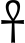 495
MannaMinistry of “The Two Witnesses: Revelation11”, “Eldad-Medad: Numbers11”, “Measuring Witness: Zechariah2 & Isiah19” and from GHalbyGHoran {“Companions of the Inscription-
أَصْحَابَ الرَّقِيمِ  of (18:9) and Poor People-مَسَاكِينَ, The Boy-غُلَامُ & The Two Orphan Boys-غُلَامَيْنِ يَتِيمَيْنِ of (18:60-82)”}  and also  {“Creature of the Earth  or  Dabbat Al-Ard - دَابَّةُ الْأَرْضِ : (27:82) & (34:14)”}
.
Explained Crucifixion and DieWing Mystery Of   EySaAhh-MessiaAhh & (♥YechiyyahYahyaAhhH3174יְחִיָּהيَحْيَىٰQ(♥19:7♥)JohnحَنَانًاἸωάννηςיְהוֹחָנָןH3076-G2491TheBaptistAhh ♥) 
these Godly Features and Authority Aspects and Sultan-y Specifications and Melchizedek-y Marks&Medallions and (life-to-AntiChrist-GivingQ(2:73) RegistrySheetsشِيَةَQ(2:71) LivelyLeaves/FirmamentalFoliages)  Had To Be Safely StripTaken-Off from the CowChristMoonBookMountTurTreeTemple BEFORE His DeadlyهَدْرἱδρώςLuke(♥22:44♥) DerailmentمُتَوَفِّيكَQ(3:55)تَوَفَّيْتَنِيQ(5:117)ΠατάξωMatthew(26:31)-Mark(14:27)-According-To-The-PlannedPROVIDENCEQ(3:54)SecretSCHEMEMark(9:9) and WITHOUT Causing Harm to Anyone and Chaos & Destruction in Creation Even in the HellishHadesWilderness-Of-KundaliniYogis-Of-GoldenCalfQueerCowObama. And That is Why we can CallAhh the Controlled DeathDemolition of ChristRuachReactorCore of DarkRoom/HellNight/BlackBabelPit and the Consequent Re-RaiseResurrection::Re-RAPHAH7495רָפָאرَّفَعَهُROOFرَافِعُكَQ(♥3:55/4:158♥)-Ahh of HimSoularSelf by MercyFull Means of AllAhh, as “♥The Direct DayDivine Intervention By AllAhh♥” or “♥Superb State Of The AllAhh-y Art & AllAhh-y Artistry♥”.

(Q.) Do we have any historical occurrence in the domain of the mortal Anthroposes that can be Looked as the Equivalent Resemblance to the Angelic Duet DeathDanceAhh    that ♥ EySaAhh-MessiaAhh-y-MEGA ANGEL & YechiyyahYahyaAhhH3174יְחִיָּהيَحْيَىٰQ(♥19:7♥)JohnحَنَانًاἸωάννηςיְהוֹחָנָןH3076-G2491TheBaptistAhh-y AngelEliasSpiritAhhLuke(♥22:43♥) ♥  (Whose  [RESTOREبرپا قدمشἀποκαθίστημι-ing-ENTRY/SWAP]Matthew(17:11)-Mark(9:12) Into CowChristKing’s AnimalالْأَنْعَامَSkinBodyShellCasePeelQ(16:5,6,7) Made Him To (RESEMBLEشُبِّهَQ(4:157)==LOOK LIKE οὕτως καὶMatthew(17:12)) CowChristKing/Son-Of-Man)?
(A.) Yes we Do; Analogous to the PrePlanned-PAIR of YahyaAhhיְחִיָּהيَحْيَىٰJohnحَنَانًاἸωάννηςיְהוֹחָנָן and EySaAhh MessiaAhh, is the Pearly PAIR of MuhammadAhh and Ali ibn Abi Talib علي ابن أبي طالبAhh (Amir Al-Mummenin-أَمـيـر الـمُـؤمـنـيـنPrince of Believers(RA)). Similar to the Tandem EXCHANGEAhh of These Two AngelSpiritAhh-sQ(♥19:15)=Q(19:33♥)=John(20:12) That One GOES to the AnimalالْأَنْعَامَSkinBodyShellCasePeelQ(16:5,6,7) of Another One, we can See that Ali ibn Abi Talib علي ابن أبي طالبAhh (Amir Al-Mummenin-أَمـيـر الـمُـؤمـنـيـن (RA)) Goes to MuhammadAhh’s bed in The Night of The Hijrah (MuhammadAhh’s Migration from Makkah to Madinah) and with His Green Mantle  In Lieu Of  Him=RoseAhh-y-AhmadAhh Sleeps in His bed inside His house which has been under Surveillance by Disbelievers who had Planned to Assassinate MuhammadAhh. The Story is that Ahmad-y-ParacleteAhh              is Informed by MoonMahishasurAhh-y-MessiaAhh in a MannaMoon-ic MushroomMeeting that Pagan Primates (of Shakti-Ishtar-Isis which had Turned the Kaaba to a Museum of ShivaLingam-s/OsirisPhallus-es) have Planned to Assassinate Him and Thus He had to Migrate to Madinah. And so By the Sacrificial Swap and Sleeping in  ProphetAhh’s bed, Ali ibn Abi Talib علي ابن أبي طالبAhh (Amir Al-Mummenin-أَمـيـر الـمُـؤمـنـيـن (RA)) Drastically Slowed Down the search parties that were sent out later on after MuhammadAhh and His Co-Journey/Companion and Father-in-Law, Hadrat Abu Bakr Al-Siddiq-أبو بكر الصديقAhh (RA) that Together and Secretly had Left the city of Makkah in the early hours of that Night. This physical, fleshy and Sacrificial Swap of clothes and beds, is an Anthropos/human-y Example of the AngelSpirit-y SWAP that has Happened in Gethsemane-y-GardenGalilee between MessiaAhh-y-WaterWordAhh and His Baptizing Brother In BismillAhh-y BloodAhh.

(Q.) [A Question that seems easy, but in the Firmamental Fact, the Magnitude of its AnswerAhh is Massive & Megalithic in the Meaning Mansion.] =
What does {“Mark(9:10) THE RISING From The Dead/OmmmEmpty”} Mean?
(A.) Eye have already Talked about the Rising From The Dead of  YahyaAhhיְחִיָּהيَحْيَىٰJohnحَنَانًاἸωάννηςיְהוֹחָנָן in previous Q.&A.-s. But the Answer to What does {“Mark(9:10) THE RISING From The Dead/OmmmEmpty”} Mean? Regarding the MoonMahishasurAhh-y-MessiaAhh=SUPER-HEAVY-السَّحَابَ الثِّقَالَCowChristCLOUDالسَّحَابِ الْمُسَخَّرِQ(♥2:164/7:57/13:12/24:43 27:88/30:48/35:9♥)-Who-Is-The-(Personal-WorkIndustryMasonryBuildingCreationConstructionProductHandiworkArtifact/PieceOfArtCraft-Of-Allahصُنْعَ اللَّـهِ)Q(27:88) is of Totally Different Class&Magnitude. The Best Way of Getting an Uninitiated Sheep to Understand the DeadlyDecease/PerishingPrecipitationهَدْرἱδρώςLuke(♥22:44♥)مُتَوَفِّيكَQ(3:55)تَوَفَّيْتَنِيQ(5:117)ΠατάξωMat.(26:31)
BDCTN ModelArk Of Conciousness & “Form of The Good” Based on Q(24:35) & Explained DieWing Mystery Of MessiaAhh & Seven Sealed Scroll according to Holy QuranAhh
†
†
†
†
496
MannaMinistry of “The Two Witnesses: Revelation11”, “Eldad-Medad: Numbers11”, “Measuring Witness: Zechariah2 & Isiah19” and from GHalbyGHoran {“Companions of the Inscription-
أَصْحَابَ الرَّقِيمِ  of (18:9) and Poor People-مَسَاكِينَ, The Boy-غُلَامُ & The Two Orphan Boys-غُلَامَيْنِ يَتِيمَيْنِ of (18:60-82)”}  and also  {“Creature of the Earth  or  Dabbat Al-Ard - دَابَّةُ الْأَرْضِ : (27:82) & (34:14)”}
.
Explained Crucifixion and DieWing Mystery Of   EySaAhh-MessiaAhh & (♥YechiyyahYahyaAhhH3174יְחִיָּהيَحْيَىٰQ(♥19:7♥)JohnحَنَانًاἸωάννηςיְהוֹחָנָןH3076-G2491TheBaptistAhh ♥) 
is to Show them What His Consequent-RE-RAISE::RESURRECTION::RE-RAPHAH7495רָפָאرَّفَعَهُROOFرَافِعُكَQ(♥3:55/4:158♥)Ahh Means   or   How AllAhh-y-FATIR/FATHERAsuraAhh#35 Has    RE-RAISED::RE-رَافِعُكَROOFרָפָאرَّفَعَهُAhhhh-edQ(♥3:55/4:158♥)::RE-SAVEשָׁוָהفَسَوَّاهَاSoularCeilingرَفَعَ سَمْكَهَاQ(79:28)ROOFوَإِلَى السَّمَاءِ كَيْفَ رُفِعَتْQ(88:18)الْمَرْفُوعِ وَالسَّقْفِQ(52:5)Ahhhh-ed-Upppp  Him=DeadLamb from Dead/OmmmEmpty/ZeroZilch. This RE-RAISEרָפָאرَّفَعَهُROOFرَافِعُكَQ(♥3:55/4:158♥)Ahhhh-ing the ROCK-ROOF of HellHole and YasperFoundation of TurTreeTemple, is the    Biggest Masonic Project of the Entire History. This Masonic Project has Had AllAhh-y-ARCHITECTQ(♥3:55/4:158♥)=Q(3:59) and KingSolomonAhh-y CivilEngineerQ(38:36/34:12) and {“HIRAM-HarimHaramAhhAr.Pe.H2438-H2766,5,4,3חָרִםحریمחִירָםحَرَم [[i.e., Forbidden-FenceFringe/Sanctified-Sanctuary/Private-PeripheryPerimeter/Banned-BorderRidgeEdgeOutskirt i.e., Where Eye am; i.e., By the INFLECTION-POINT     GATE-Of-Utmost أَقْصَىBorderجبلגְּבֻלقَبُولWallسَدًّاIronDAMQ(♥18:94-95-96♥)-Who-Is-WaterWordAhh-ed-By-EuphratesAhh-y-Downstream-Of-اولیאוּלַיUlaiRiverDan.(8:2,16)-Gen.(2:14))Ezek.(42:15-20/47:2-8/8:5-10)-Q(36:20/34:14)-Isaiah(19:19)-Jeremiah(♥♥♥♥46:10♥♥♥♥)-بَيْنَهُمْBetweenبَيْنَنَاQ(♥18:94-5-6♥)-(UlaiAhhhh-Irrigated-AssyrianLand -Versus-WildernessEgyptDesertSaltSeaVanaraJungle)]]==HIRAM-HarimHaramAhhA.P.H2438-H2766-3חָרִםحریمחִירָםحَرَم-y [[Technician/WinepressWildernessWorkshop-Supervisor/ MasterMason-Over-(PotteryConstructionSite-Of-احداثHadesHole)/Builder&ContractorKing-Over-(SaltSea::TyreTsorA.E.H6865צֹרضَرَّTsuwrH6696ضارצוּרTsararH6887ضررצָרַרZero-ing-Pit ::HarmFoolHole::AdverseAbyss)]]”} Who has Overseen Over (Plenty::30,0001Kings(5:13) Of MuslimMasons/MushroomMen/EySsRaElyElites) + (Plenty::70,0001Kings(5:15) Of TransportersMakaraWhales-Of-DarkMindMatter&DarkNeuralEnergy) + (Plenty::80,0001Kings(5:15) Of TombStoneHewers/BlankBitumenBucket-FillersGrabbersLoaders/SaltSea-Divers DevaDevilish-Divers/SatanShaitan-ic-Builders-In-BabelPit/DesertSand-Diggers)=Q(38:37,38)=وَالشَّيَاطِينَ كُلَّ بَنَّاءٍ وَغَوَّاصٍ ﴿٣٧﴾ وَآخَرِينَ مُقَرَّنِينَ فِي الْأَصْفَادِ ﴿٣٨﴾. And so Before the  CowChristClock’s DEATH, AllAhh-y-ARCHITECTQ(♥3:55/4:158♥)=Q(3:59) has Allowed His Melchizedek-y MasterPiece/ChristCraftصُنْعَQ(27:88/13:12/24:43)/CloudCowputerCowmmandCenter/ DayDivineDesignGen.(1:16) to be Cloned according to the Primordial Blueprint of His ChristHouseTempleTreeTurMountChariotQ(67:1/54:55) so that He can be Quickly                      (RE-RAISE::RE-RAPHAH7495רָפָאرَّفَعَهُROOFرَافِعُكَQ(♥3:55/4:158♥)Ahhhh-ed) + (TAHERH2891مُطَهِّرُكَטָהֵרAhhhhhhhhQ(♥3:55♥)-Disinfected=Decontaminated=Sterilized-♥♥By-AllAhh-y-FireBurnAhh♥♥) From the (Alphaאαآ-to-ॐΩOmegaعمقעָמַק)Rev.(1:11)-y-(DharmaDirt/DeathSexSoilتُرَابٍ:رَشْحרוֹשׁتُرش-آبअप्/LetterLand/מֶלַחمِلْحٌSourWaterمَّاءٍ مَّهِينٍBitter-BitumenTar/ReikiالْغَيِّQi霊気Q(2:256)-DarkEnergyאֲגָגִיΓώγأُجَاجٌNeuralFire/WoodenKundaliniBackboneDryFireWoodמוֹטمتّه木Q(2:24/66:6)-Of-KishkindaJungle/VainlyVibrating-Wuxing五行Chin.ChangeEng.ChandPer.چند5Changes)Q(3:59)-Of-{“WujiVagina無極VoidQ(27:23)::Bagua八卦बगीचाבִּקְעָהباغ::GalileeGardenGroundMark(14:28)-Matthew(26:32)-Q(3:59)::TyreTsorH6865צֹרضَرَّTsararH6887ضررצָרַרZeroEng.-ing-HarmHole1Kings(5:1):: (19Q(74:30)+1TurطُورטוּרTaHaهدایةיְהוּדָהHead-MOUNTFlying-ChristCloudCowmmandCenter-(MOUNT/NOW-MOMENT)-Inside-WhomChrist-SolomonAhh-Is-Sitting)=201Kings(9:11)Mounts-Of-جاגָּיְאजगγῆGaiaGarden GroundGalileeLilithLalitaललिताלָ֑יְלָהاللَّيْلِNocturnalNightSea/DarkDesert-That-BlackSiddimShadowשִׂדִּיםसिद्धغَرَابِيبُ سُودٌQ(35:27)Ness-Of-Her-((NechashH5175,74,54נְחָשׁنَحِسGen.(3:1,2,)-Q(41:16/54:19 55:35)-y-CursedCobraCopper::SerpentineSoil::JinnGenerate-ing-lifeforceNeuralFireWater::AphroditeعِفْرِيتעֹפֶרֶתAfreetΑφροδίτηIfritOpheretH6083-5777עוֹפֶרֶת-y-SexSoilAshDust::DarkMatter EnergyMindMudQ(18:86))-Can-Be-WuxingChangeچند五行مُّخْتَلِفٌ أَلْوَانُهَا-edQ(35:27)-Into-(1-MuladharaمولودיָלַדमूलाधारShaktiMenstruation/HotLibertyTorchFire-y-ScarletPinkRedحُمْرٌQ(35:27)PurpleAruna
אַרְגְּוָןارغوانअरुणRev.(17:3))-&-(2-بِيضٌWhitePlainPageQ(35:27)::WhiteBlackBlank::LebanonH3844לְבָנוֹןلُبْنان-y-WhiteWoodJungleWildernessQ(35:27))”}. Thus the Biggest Masonic Project of 7Day-Of-Creation that took 13 3rdEarth-ly years1Kings(7:1/6:38) was TriggerAhh-ed After ♥HOLYاِلهהאלAllAhhاللهאֱל֫וֹהַּ-y-NOWحالWHITEחוּלHOLEPUPIL♥ MercyFull AllocateAhh-ed One مُخْرَجَ صِدْقٍPUSH-UP/DOWNEXHALE/MOONRISEالرِّيحَ غُدُوُّهَا شَهْرٌAPPEAR/EXPEDITE/ACCELERATE/CAUSE-Q(♥♥34:12♥♥)-ing MonthGate of SPEED-UP-ing SoularWillWindAhh as WellAhh as Oneمُدْخَلَ صِدْقٍ PULL-UP/DOWNINHALE/MOONSETالرِّيحَ رَوَاحُهَا شَهْرٌDELAY/CANCEL/POSTPONE/DEFER/PUT-OFF-Q(♥♥34:12♥♥)-ing MonthGate of SLOW-DOWN-ing SoularWillWindAhh to QasemSoleimaniSolomonAhh-y-(PhonixPhanosG5322φανόςفانوسPhoneFANAG5456φωνήفناRev.(1:15)Ahh)Sufi-FANA-Who-Is-FusionUnionAhh-ed-With-{“♥MoonMessiaAhh-y-NOW-Moment ::WhiteNOWحالHoleחוּלAhh-y-BurningBushLampSoularSingularity-Of-MISBAHמּ֤יצָבָאחالْمِصْبَاحُQ(♥24:35♥)-CowChirstClockCore-Of-DarkRoom♥”}. And so this Divination Project was ProceedAhh-ed with One RuachRockFull-WillWindAhh::EXHALEAhh-ing-MOONRISEالرِّيحَ غُدُوُّهَا شَهْرٌQ(♥♥34:12♥♥) that According to AllAhh’s ComposedMusicSheets/Blueprint has been BlownWrittenAhh with FirmamentalFlute/CallCall-ing-LaserPenNey into/upon {“WhitePlainPageFieldJungleWilderness-Of-LebanonH3844לְבָנוֹןلُبْنان1Kings(5:6,9,14)-Of-WoodsBackbones=
BDCTN ModelArk Of Conciousness & “Form of The Good” Based on Q(24:35) & Explained DieWing Mystery Of MessiaAhh & Seven Sealed Scroll according to Holy QuranAhh
†
†
497
MannaMinistry of “The Two Witnesses: Revelation11”, “Eldad-Medad: Numbers11”, “Measuring Witness: Zechariah2 & Isiah19” and from GHalbyGHoran {“Companions of the Inscription-
أَصْحَابَ الرَّقِيمِ  of (18:9) and Poor People-مَسَاكِينَ, The Boy-غُلَامُ & The Two Orphan Boys-غُلَامَيْنِ يَتِيمَيْنِ of (18:60-82)”}  and also  {“Creature of the Earth  or  Dabbat Al-Ard - دَابَّةُ الْأَرْضِ : (27:82) & (34:14)”}
BDCTN ModelArk Of Conciousness & “Form of The Good” Based on Q(24:35) & Explained DieWing Mystery Of MessiaAhh & Seven Sealed Scroll according to Holy QuranAhh
†
†
498
MannaMinistry of “The Two Witnesses: Revelation11”, “Eldad-Medad: Numbers11”, “Measuring Witness: Zechariah2 & Isiah19” and from GHalbyGHoran {“Companions of the Inscription-
أَصْحَابَ الرَّقِيمِ  of (18:9) and Poor People-مَسَاكِينَ, The Boy-غُلَامُ & The Two Orphan Boys-غُلَامَيْنِ يَتِيمَيْنِ of (18:60-82)”}  and also  {“Creature of the Earth  or  Dabbat Al-Ard - دَابَّةُ الْأَرْضِ : (27:82) & (34:14)”}
.
Explained Crucifixion and DieWing Mystery Of   EySaAhh-MessiaAhh & (♥YechiyyahYahyaAhhH3174יְחִיָּהيَحْيَىٰQ(♥19:7♥)JohnحَنَانًاἸωάννηςיְהוֹחָנָןH3076-G2491TheBaptistAhh ♥) 
=(HajjarH2296حِجْرًا مَّحْجُورًاחָגַרStoneRockAhh)Q(7:160)=Q(25:22)=Q(25:53)-y-LowerHardCover-Of-MoonBookMount=(HijabHajaviH2288חַגְוֵ֣י.חג'אבحِجَابًا مَّسْتُورًا-حُجّايَةחֲגָוأُحْجِيّة)Songs(2:14)-Jeremiah(49:16) -Obadiah(1:3)=Q(7:46/17:45/19:45/33:53/42:51)-y-VeilConcealingCleftCover-Of-7Skies=Barzakhبَرْزَخًا وَحِجْرًا مَّحْجُورًاQ(23:100/25:53/55:20)-y-(FireWallAhhZech.(2:5)/Barrier/TV-Screen)-Of-TurTreeTemple =(ChristCushionCUP/Raisedقُدُورٍ رَّاسِيَاتٍ.קדרותStationaryPotPupilQ(34:13)PlatformChassisChalice/Dhul-Qarnaynذِي الْقَرْنَيْنِCorneaקארניעΚερατοειδήςالقرنيةCornéeQ(18:83)/Basin BowArcQeshethH7198קֶשֶׁתقوسRevelation(6:2/10:1)=Genesis(9:13,14,16)/BaseMoltenSeaBasinBowlBaseCUPكُوْزCaseKowcH3563כּוֹסكَأْسٍ مِّن مَّعِينκόσμοςכּוּשׁQ(37:45/56:18/76:5)कश्यपكِسَفًاQ(17:92/ 26:187/30:48/34:9)=Revelation16=WrathPouring-BowlAhh)Rev.(4:6/15:2/11:4)=Q(♥♥24:35♥♥)-Of-OliveOilBurning-(LampMISBAHמּ֤יצָבָאחالْمِصْبَاحُ::PhonixPhanosG5322φανόςفانوس-Of-FANAφωνήفناAhhhh)♥”}.

(Q.) Who am Eye to Disclose the DieWing Mystery of   EySaAhh-MessiaAhh & (♥YechiyyahYahyaAhhH3174יְחִיָּהيَحْيَىٰQ(♥19:7♥)JohnحَنَانًاἸωάννηςיְהוֹחָנָןH3076-G2491TheBaptistAhh ♥)? 
(A.) Just as ElijahEliasYasinYasnaAhh-y-AngelSpiritLuke(♥22:43♥)-Of-YahyaAhhיְחִיָּהيَحْيَىٰ-JohnحَنَانًاἸωάννηςיְהוֹחָנָןTheBaptistAhh Came for Soular-RESTORATIONبرپا قدمش ἀποκαθίστημιMark(9:12) of  Dying-ChristClock-On- CUBENSIS CROSS   and Giving Him the SpiritualAngelic-♥ISCHUÓG1765-G2480ἰσχύωSHOCKEng.SHOGHA.P.شَوْقSAGGIH7690שַׂגִּיא♥Luke(♥22:43♥), EyeMedad had to Come as the ♥EonsEpochs-Oldأَوْ أَمْضِيَ حُقُبًا♥Q(♥18:60♥) Carrier of EndTime PortionNum.(11:26-7) of the ♥Restlessلَا أَبْرَحُ♥Q(♥18:60♥)  MosesAhh-y-AngelSpiritMark(9:4)-Mat.(17:3) to TellProclaimتُكَلِّمُهُمْRev.(10:7)-Daniel(9:24)-Q(27:82) to the 12-AntiIsraeli-Tribes-Of-EySsRaEl about this SecretTruth/VisionWord/TrickyPlanMark(9:9)=Q(3:54). In a TuesdayNight4 or 11 or 18 or 25 of Nov.2014, on a TeonanacatlyTheurgyاسْتَطْعَمَاQ(♥18:77♥)::HalalHospitalityFeastيُضَيِّفُوهُمَاQ(♥18:77♥)-Of-(श्रीShriسحرSuhurMorning-MushroomMealغَدَاءَنَاMannaFishMeatالْحُوتَחִתִּיἰχθύς)Q(♥18:61,62,63♥) Eye had been BroughtAhh to the Very Same (BoatShipالسَّفِينَةِסְפִינָה::الْفُلْكِ الْمَشْحُونِFeluccaFloat)Q(♥18:71♥)-ing-FilmSurfaceLevel-On-GalileeGardenSeaالْبَحْرِQ(♥18:79♥) Upon Which the (Mega-SufiSailor-Masters=DarvishDisciple-ic-Divers-Of-DeadSea)(i.e.,Peter-&-James-&-John)-Mark(9:2)-Mat.(17:1) have been Attending-ChristClassCUP=Workingيَعْمَلُونَ-In-ChristSchoolQ(♥18:79♥) =Catching-FishFood=ListenLearn-ing-LogosyLessons-From-OliveOilAhhyMount; or in Other WordWine Eye had been BroughtAhh to the Very Same Floating-BoatShip-Level  SeaSurface=HighGround. that is (UnderTheExposure/LoveLight=OccupyRideDriveDwellAhhרָכַבرَكِبَا)Q(♥18:71♥)-ed-By-DawnMoonShineAhh-ing-(FANAφωνήفنا–PhanosG5322φανόςفانوسPhonix)Q(♥♥24:35♥♥)-y FireFusionUnion-Of-(ChristEliasJohnMosesAhh) so that Eye could Tell to the 12-AntiIsraeli-Tribes-Of-EySsRaEl which are Disputing Regarding this SufiApostol-ic Mystery that : THIS PLANQ(3:54) Made the PassOver-LambLampChrist  to BeCome Something MUCH MORE than a Martyr; ITQ(3:54) Made our AtonementLamb to BeComeQ(41:11) & Be-Called as :  (1)MARTYRDOM=(At-TARIQالطَّارِقِTRACKטרקTARIQAतरीक़ाطَرِيقَةPathHighWayIsaiah(♥19:23♥)=מְסִלָּהمسیلSoular-Routeאָרַחراه=AsuraAhh#86-Q(♥86:1-3♥))-Of-MARTYRDOM=FANAفناPhanosφανόςفانوسPhonix-ization  For-♥HOLYاِلهהאלAllAhhاللهאֱל֫וֹהַּ-y-HAQIQATH2706,8,10حَقِيقَةחֻקָּהHAGIONG39ἅγιονالْحَقُّחֹקHUKHTAحوختاYasnaAhh(3:4/4:1/7:4)♥
=He-BeCame-“THE-MARTYRDOM”-When-(He::Christ::His-LogosLogicWordSoulSpiritMeaningReasoningAhh)-Was-(♥KILLED::CUT-DOWN::SLAIN::COMPLETED::FINISHED-OFF:: Mo-TEVAFFA/WHIFF-WAFT-Off/وفاةYAPHACHوَفَىEng.A.H3302,6,7יָפַחتَوَفَّيْتَنِيQ(5:117)יָפָהمُتَوَفِّيكَQ(3:55)ENOUGH-ed::BEATEN::PATASSÓ-POTKG3960πατάσσωپتکMat.(26:31)Mark(14:27)-DROP-DOWN-ed♥)-By-Allahاللهאֱל֫וֹהַּ-y-(Giver&TakerOfLife-Who-Was/Is-(HigherConeQianJachinHoldGrabיָכִ֔יןمَكَّنِّي-كِتَابٍ مَّكْنُونٍ-ing-ChristCloudBook-in-MidAir)Q(18:84,95)-1Kin.(7:21)-And-The-Means/Tool/Instrument-For-THE-EXECUTION-Of-Him::His-LogosWordSoulAhh-Was-   CUBENSIS CROSS::PSILOCYBIN STAUROTG4716/H7713,5468σταυρόςصَدْرסֶדֶר-سِدْرَةِשְׂדֵרָה
(2)His-(Blessed-BodySkinShadowShell-On-(SurfaceEarth=3rdEarth=MozgheMaskMansion=Beta-Brainwave)::Animated-AnimalالْأَنْعَامَFleshCattleCoat)Q(16:5,6,7)-Q(36:71,72,73)-was-Also-Turned-Into-A-Single   (. Martyr-Who-Was-Crucified::Hung-On-Wooden-PolePileXulonP.E.S.G3586پلξύλονپیلपीलु)Q(♥♥4:157♥♥)    -That-At-The-SurfaceSkin/FleshyVeneer/CosmeticCattleCoat/ExteriorAnimation /Superficially/Ostensibly/Seemingly/Outwardly/AtTaxidermicOutside-(RESEMBLED/Likewise-LOOKED-LIKE οὕτως καὶشُبِّهَ)Q(♥♥4:157♥♥)=Mat.(17:12)-Him:His-EySaAhh-y-LogosWordAhh      -But-From-InsideAhh-Was-Being-Carried&-Suffering-The-Physical-OrdealsPains-By-.♥YahyaJohnEliasYasinAhhיְחִיָּהيَحْيَىٰ Ἰωάννηςיְהוֹחָנָןحَنَانًا-y-WaterWordSoulLogosAhh♥. Q(♥♥4:157)=Mat.(17:12♥♥).
BDCTN ModelArk Of Conciousness & “Form of The Good” Based on Q(24:35) & Explained DieWing Mystery Of MessiaAhh & Seven Sealed Scroll according to Holy QuranAhh
†
†
†
†
†
†
♥♥♥♥♥♥♥♥♥♥♥♥♥♥♥♥♥♥♥♥♥♥♥♥♥♥♥♥♥♥♥♥♥♥♥♥♥♥♥♥♥♥♥♥♥♥♥♥♥
♥
♥
†
†
♥
♥
♥
♥
♥♥♥♥♥♥♥♥♥♥♥♥♥♥♥♥♥♥♥♥♥♥♥♥♥♥♥♥♥♥♥♥♥♥♥♥♥♥♥♥♥♥♥♥♥♥♥♥♥
♥
♥
†
†
†
†
†
†
499
MannaMinistry of “The Two Witnesses: Revelation11”, “Eldad-Medad: Numbers11”, “Measuring Witness: Zechariah2 & Isiah19” and from GHalbyGHoran {“Companions of the Inscription-
أَصْحَابَ الرَّقِيمِ  of (18:9) and Poor People-مَسَاكِينَ, The Boy-غُلَامُ & The Two Orphan Boys-غُلَامَيْنِ يَتِيمَيْنِ of (18:60-82)”}  and also  {“Creature of the Earth  or  Dabbat Al-Ard - دَابَّةُ الْأَرْضِ : (27:82) & (34:14)”}
BDCTN ModelArk Of Conciousness & “Form of The Good” Based on Q(24:35) & Explained DieWing Mystery Of MessiaAhh & Seven Sealed Scroll according to Holy QuranAhh
†
†
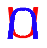 500
MannaMinistry of “The Two Witnesses: Revelation11”, “Eldad-Medad: Numbers11”, “Measuring Witness: Zechariah2 & Isiah19” and from GHalbyGHoran {“Companions of the Inscription-
أَصْحَابَ الرَّقِيمِ  of (18:9) and Poor People-مَسَاكِينَ, The Boy-غُلَامُ & The Two Orphan Boys-غُلَامَيْنِ يَتِيمَيْنِ of (18:60-82)”}  and also  {“Creature of the Earth  or  Dabbat Al-Ard - دَابَّةُ الْأَرْضِ : (27:82) & (34:14)”}
.
Explained Crucifixion and DieWing Mystery Of   EySaAhh-MessiaAhh & (♥YechiyyahYahyaAhhH3174יְחִיָּהيَحْيَىٰQ(♥19:7♥)JohnحَنَانًاἸωάννηςיְהוֹחָנָןH3076-G2491TheBaptistAhh ♥) 
The-HigherBackBehindBeyond-ChristCamel-HumpCorneaCupBowArcCushionקֶשֶׁתقوس      قُدُورٍ رَّاسِيَاتٍ.קדרותStationaryBasinBowlQ(34:13)=Rev.(4:6)=Q(18:83)SynclineCrownCaseΚόσμος         כּוּשׁكَأْسٍمِّن مَّعِينQ(37:45/56:18/76:5)Rev(14:14)Who-Is-Called-{“♥Al-MarwahالْمَرْوَةَMarbleEng.MarmarPer.Arab.مَرْمَرMarmarosG3139μάρμαροςMorwaridPer.مُرواریدPearlדַּרدُرِّيٌّShellזְכוּכִיתالزُّجَاجَةُGlass-Q(♥♥24:35♥♥) =One-Of-12StonesMoorMyrrhMorEng.A.H4753-H4843مَرْوמֹר-مررמָרַר::From-The-Root-Meaning-Of-HardlyDenslySolidlyFlintylyRigidly-(MOORED/Compressed)-CrystallineRock::Highly-(Moored/Hardened/ Condensed/Tightened/Fastened/Loaded/Vitrified/Pressured/Squeezed)-QuartzFlintCrystallineStoneHardlyAttentivePupilLens-Rev.(4:6/15:2)====White-Al-Marwahالْمَرْوَةَ-Is-The-Name-Of (Eschaton-y-MoltenSea1Kings(7:23)-2Chronicles(4:2)::Back/Posterior/Inner/Rear/Hidden-MannaCapCupCorneaCamelHumpHillRevel.(2:17)::ContainerCup/BurdenedBowlBase-Of-Entire 7Heavens)====White-Al-MarwahالْمَرْوَةَMorwaridمُرواریدMarbleμάρμαροςمَرْمَر-y-(CamelHump/HiddenManna/CrownOfLifeWhoBeholds-AllAhhRev.(2:10)/ContainerOfSweetOcean) Is-[[[[MutsaqMovasaghA.H4165مُوْثَقמוּצָק1Kings(7:23)YatsaqVasaghA.P.H3332,3وَسَقיָצַקوَثَّقَ2Chron.(4:2)-ed::Hardly-(MOORED/FreightedLoadedCondensedAmassedCollectedيُزْجِي)Q(24:43/75:17) ::Loaded/Written/LoveLined-By-FirmamentalFingerPenSalsabilShaftRaqia=MeaningWeightAhhhhhhh-Of-Entire-SweetOcean]]]]♥”}.
(2) When AllAhh Wants to Grant us a ConciousnessAhh , He Pours His GoldenGlory/HotGingerGraceזנגבילزَنجَبِيلًاAhhQ(76:17)=SUN-SHINE-ed-(♥TASNEEMצִןיּמتَسْنِيمٍQ(♥83:27♥)Ahh♥) into {“♥(Zionطُورِ سِينِينَSusanسوسنΣουσάνναשׁוּשַׁן-SINaiסִינַי-سَنَام-SHENahSONATשָׁנֶהسَنَة)-y-(SANAMسَنَامArab.::HigherChristCamelHump::MERCY-MOORED-Al-MarwahالْمَرْوَةَMorwarid مُرواریدMarbleμάρμαροςمَرْمَر-y-ChristCamelHumpCUP::MoltenSea1Kings(7:23)-2Chronicles(4:2)♥”} and AFTER ChristCamel Gargle/Test/Taste-s the Ahh and Makes Sure that It is Sufficiently HotHolyHoneyHaomaAhh=WarmWineAhh=BurnAhh-ing-BismillAhhBloodAhh=BrightlyWhitenedFrankincenseMilkAhh  THEN and Only THEN He Pass itAhh Down to the LowerChristCamel=LowerLilyCup=BaqarahבֹּקֶרالبقرةAsuraAhh#2-Gen.(1:5,8,13,19,23,31)-1Kings(7:25)-2Chronicles(4:4)-y-(12OxenOutputsوَٱلْبُدْنَQ(♥22:36♥)::12RingBellBigBangingBodiesوَٱلْبُدْنَQ(♥22:36♥):: 12SidesNozzlesجُنُوبُهَاQ(♥22:36♥)-Of-SoularFloodAhh::12HoneyDrainageValvesBelliesبُطُونِهَاQ(16:69)::12KawtharingConstellationsالْبُرُوجِQ(85:1))-Who-Are-(Joined&Amassed&Gathered PresentMarket-ed-سَحَابٌ مَّرْكُومٌ-ثُمَّ يُؤَلِّفُ بَيْنَهُ ثُمَّ يَجْعَلُهُ رُكَامًا-جَمْعَهُHumpHeapedUpQ(24:43/52:44/75:17)::יָגַבوَجَبَتْCompeledDue-ly-MandatedPressواجِبFallTakePlace-edQ(♥22:36♥)Open-The-PortalPeriscopePorch-Of-HealSpeakSophiaShafaמִשְׁפָּטσοφίαشِفَاءٌRAINAhh-ing-JudgementLanguageTalk-1Ki.(7:7)-Q(16:69)::סופיותSufiSavafصَوَافَّSweepGatherQ(♥22:36♥)-ed/As-SafaٱلصَّفَاQ(♥2:158♥)-ed/As-Saffat.الصَّافَّاتِ صَفًّاQ(♥37:1/38:1♥)-ed::Caph SaphahSaphaphSweepEng.H5592-H5595-H5605סָפַףWarp&Weft-ed/WeaveBraidBind-ed/CondenseAssemble-ed) So That He would MoonShineCryGHoran=TishtryaتیشترهTearAhhQ(75:17-8) for us  His  {“CamelWools::Allahشَعَائِرِ اللَّـهِ-y-SHEAR-YAHH8187شَعْرِيَّةשְׁעַרְיָהHairRayAhhH8181-s-Of-סיריוסSHIRIUSالنَّجْمِ الشِّعْرَىٰשירהشُعُورSTARשׁוֹרMASH'AR-Al-Haramחָרִם.الْمَشْعَرِ الْحَرَامِ”}Q(♥53:49♥2:198♥) that would Enable us to {“Warp&Weft::סופיותSufiSweepبائِعُ الصّوفSaphaH5595סָפָהLineUp::WeaveWrapCocoonComb::ShearEatفَكُلُوا مِنْهَاQ(♥22:36♥)::Wearشَجَرٌ فِيهِ تُسِيمُونَQ(16:10):: LeafFleeceFoldأَهُشُّ بِهَاQ(20:18)::Clothלָבַשׁلِبَاسُ التَّقْوَىٰQ(7:26)-CoatCottonKethonH3801شَجَرَةً مِّن يَقْطِينٍכֻּתֹּנֶתQ(37:146)-Genesis(3:21/3:7)”}Mat.(3:4)-Rev.(1:14/3:18/16:15♥) ThemDewAhh-s around ourselves.  
(3) This TouchAttaching=Binding=Linking=SufiSweepCombing=Connecting to (שְׁעַרְיָהشَعَائِرِ اللَّـهِSHEAR-YAH)-y-(CamelWools:CausalCords:HairRays) of ChristCloudCarouselDisk is Called in AvestaAhh as (नमस्NamačNamazAvestaنِمِز-نماز-نیمه خیز)-ing=Bending=Humbling or in GHoranCry-ed-BibleBookAhh-Of-"♥La-Ilaha-Illa Allah-لا إله إلا الله♥"-ing-LoveLife it is Called the {“(♥SalahH6739,40صَلّىצָלָהSelahH5542סֶ֫לָהصلاةSaluteSalawatLatin.E.صِلَةSalalH5549سَلَّסָלַלSailSoulسَيْلAhh♥)-ing-Out/Upppp”} ToWardWord the EySaAhh-y-SalaamScreen of Allahاللَّـهِ . It is Mentioned for 78Times in GHoranAhh & 74Time in PsalmsAhh & is Mandated for 5Times-A-Day in GHoran&AvestaAhh & will be Weighted-On-ScaleQ(55:9) =Rev.(6:6). It briefly Means CombConnect-ing to (SIRIUSالنَّجْمِ الشِّعْرَىٰשירהشُعُورSTAR)Q(♥53:49♥), but VerboselyLongWindedly it  Means = {“♥(1)Catching-FireAhh=Heart-RoastBurnAhhing =TsalahTselaH6739,H6740صَلّىצְלָא-צָלָה-צלאה; (2)SelahSalahSaluteEng.Latin.H5542סֶ֫לָהالصَّلَاةَPsalm(3:2)=Q(2:3)-ing=PointingTowardChristCloude.g.,(StylusاِسْتَلَّNeedle/MesillahمِسَلّةH4546מְסִלָּהمَسِيل)= LiftingUpExalting=FloodSailسَيْلSoularاِنْسِلَالExudeDischargeOozeFlowPointAhh-ing-Out-Of-ourselves-Toward-AllAhh; Like-How-MuslimAngels-Point-Their-IndexFingers-in-Tashahhud---Toward-ChristKaabaKibotosQibla; (3)SalalSalsalatAhhH5549סַלְסְלֶ֥הָسِلْسِلَة-صِلَةסָלַל-ing=ChainingConnectingTrainingLinkingHitchingTyingUpBinding-To-The-CamelWoolAhhs-Of-ChristCloud♥”}.
BDCTN ModelArk Of Conciousness & “Form of The Good” Based on Q(24:35) & Explained DieWing Mystery Of MessiaAhh & Seven Sealed Scroll according to Holy QuranAhh
†
†
501
MannaMinistry of “The Two Witnesses: Revelation11”, “Eldad-Medad: Numbers11”, “Measuring Witness: Zechariah2 & Isiah19” and from GHalbyGHoran {“Companions of the Inscription-
أَصْحَابَ الرَّقِيمِ  of (18:9) and Poor People-مَسَاكِينَ, The Boy-غُلَامُ & The Two Orphan Boys-غُلَامَيْنِ يَتِيمَيْنِ of (18:60-82)”}  and also  {“Creature of the Earth  or  Dabbat Al-Ard - دَابَّةُ الْأَرْضِ : (27:82) & (34:14)”}
.
Narration of the “Seven Sealed Scroll” of “Book-Of-Revelation5,6” according to Holy CryGHoranAhh
بِسْمِ اللَّـهِ الرَّحْمَـٰنِ الرَّحِيمِ
وَالنَّجْمِ إِذَا هَوَىٰ ﴿١﴾ مَا ضَلَّ صَاحِبُكُمْ وَمَا غَوَىٰ ﴿٢﴾ وَمَا يَنطِقُ عَنِ الْهَوَىٰ ﴿٣﴾ إِنْ هُوَ إِلَّا وَحْيٌ يُوحَىٰ ﴿٤﴾ عَلَّمَهُ شَدِيدُ الْقُوَىٰ ﴿٥﴾ ذُو مِرَّةٍ فَاسْتَوَىٰ ﴿٦﴾ وَهُوَ بِالْأُفُقِ الْأَعْلَىٰ ﴿٧﴾
ثُمَّ دَنَا فَتَدَلَّىٰ ﴿٨﴾ فَكَانَ قَابَ قَوْسَيْنِ أَوْ أَدْنَىٰ ﴿٩﴾ فَأَوْحَىٰ إِلَىٰ عَبْدِهِ مَا أَوْحَىٰ ﴿١٠﴾ مَا كَذَبَ الْفُؤَادُ مَا رَأَىٰ ﴿١١﴾ أَفَتُمَارُونَهُ عَلَىٰ مَا يَرَىٰ ﴿١٢﴾ وَلَقَدْ رَآهُ نَزْلَةً أُخْرَىٰ ﴿١٣﴾ عِندَ سِدْرَةِ الْمُنتَهَىٰ ﴿١٤﴾
Q(♥53:1-18♥)   عِندَهَا جَنَّةُ الْمَأْوَىٰ ﴿١٥﴾ إِذْ يَغْشَى السِّدْرَةَ مَا يَغْشَىٰ ﴿١٦﴾ مَا زَاغَ الْبَصَرُ وَمَا طَغَىٰ ﴿١٧﴾ لَقَدْ رَأَىٰ مِنْ آيَاتِ رَبِّهِ الْكُبْرَىٰ ﴿١٨﴾

Before Reading this Short Chapter, Eye would Strongly Urge the Muslim and Zoroastrian SoulmateAhh-s of mine to Read the Book-Of-Revelation Chapter 4,5,6 as well as      Book of Ezekiel Chapter 1,10 so that They can Catch Up to the Already-Acquired KnowledgeLevel of my Christian and YahudaAhh-y Soulmates. Also Eye Invite my Christian and YahudaAhh-y SoulmateAhh-s to ReadSmellAhh the Paracletic NarrationAhhJohn(14:16,26/15:26/16:7) of MuhammadAhh-y-SpiritAhh-With-RoseAhh-y-RuachAhh that Concisely in 18 Summarized LoveLines NarrateAhh-s to you about His Reconfirming AttendanceAhh in Auspicious EventAhh that is Mentioned in Two Chapter#5,6 of Book-Of-Revelation. Before going any further, let me Raise a ChrismAhh-ing Question for our Eyes to Spice up ourselves with the GingerQ(76:17)-y Taste of (♥TASNEEMצִןיּמتَسْنِيمٍQ(♥83:27♥)Ahh♥)-y Truth.

(Question) Who is the (SHEARשֵׂעָרSIRIUSالنَّجْمِ الشِّعْرَىٰשירהشُعُورChristSTAR)Q(♥53:1+53:49♥)-Of-Conciousness?  
(Answer)    Q(43:57) And when the Son of MaryAhh [of MotherMoonBookQ(13:39)] was Presented as an Example, immediately Your peopleHindu-Arabs-which-Had-Turned-the-Kaaba-into-a-Museum-Of-ShivaLingams/OsirisPhalluses/DiabolosObelisk-y-Iblis laughed aloud. Q(43:58) And they said [to themselves], "Are your Enki-Thoth-Ganesha-Elephant-Hoopoe-Philosophe-Q(105:1)&-MaatMarut-yGods better, or is He?" They did not present the comparison except for [mere] argument. But, [in fact], they are a people prone to dispute. Q(43:59) EySaAhh[-y-GHoranBook-Of-LoveLife ] was not but a [SUPER-STARQ(♥53:1+53:49♥)-y] Servant[SlateTabletBookBoulder] upon Whom We Bestowed FavorAhh [By FireWrite-ing by PenFirmamentFinger Upon HimSoularSlateSelfQ(68:1)], and We MadeجَعَلْنَاهُPlaceFixAppoint HimSoularSlateSelf to Be {“an ExampleRubbish-Translation=An-ImageمَثَلًاמֵצַלIconεἰκώνYachin乾مَكَّنَّاQián-ed-坤Kūnمَكَّنِّي-Colossians(1:15)-Q(18:84,95)= TaJaliH1540تَجَلَّىٰתִגָּלֶ֥הTV-ScreenExodus(33:22)=Q(7:143)=As-SafaٱلصَّفَاQ(♥2:158♥)As-Saffat.الصَّافَّاتِ صَفًّاQ(♥37:1/38:1♥)AinSophAurAhh-y-آصف بن برخیاAsefالرِّيحَ عَاصِفَةًIbn Barkhiaالَّذِي عِندَهُ عِلْمٌ مِّنَ الْكِتَابِ Q(27:40)=(Servant-ScreenDisplayعَبْدًا مِّنْ عِبَادِنَا آتَيْنَاهُ رَحْمَةً مِّنْ عِندِنَا وَعَلَّمْنَاهُ مِن لَّدُنَّا عِلْمًاQ(18:65)::Shamayim-y-NameHashemWordVeilLogosLens-Of-HOLY GODاسْمَ اللَّـهِQ(♥22:36♥) -&-ProclamationPartition-Of-HOLY GODكَلِمَةُ اللَّـهِQ(♥9:40♥))-BehindBeyond-Whom-The-ShekinAhhyMeaningPresenceDwelling-Of-HOLYاللَّـهِAllah-y-HASHEMQ(♥22:36/9:40♥) Is-DwellAhh-ing-Upon-His-(مُرواریدAl-Marwahالْمَرْوَةَμάρμαροςمَرْمَر-y-CamelHumpSANAMسَنَامArab.HiddenMannaCapCup)-Whose-FullFeelMeant-With-(♥TASNEEMצִןיּמتَسْنِيمٍQ(♥83:27♥)Ahh♥)-Pours-That-SUN-SHINE-ed-WaterWordAhh-Of-LoveLifeAhh-Into-His-SophסָפַףصَوَافَّSweep-ed-FrontArrayRowQ(♥22:36♥)-Of-12NozzlesSpringsفَجَّرْنَا فِيهَا مِنَ الْعُيُونِQ(36:34)-So-That-They-Could-MoonShineVitrineShowcaseAhh”} for the Anti-Israeli Children of EySsRaEl. Q(43:60) And if We WillAhh-ed, We could have Made [instead] of you [EySsRaEl-y] Angels مَّلَائِكَةً[[=Sweetened-NataphDroplets=FruitFull-SoulSeeds/HeartPitchersGen(1:11)-FullFillAhh-ed-With-OozedOliveOilAhhQ(24:35)-&-LogosyLiteracyQ(24:35)-Who-Is-MoonShinAhhed From-LoveLambLampQ(24:35)=Goldly-BadalBdeliumBaptizeConvertChristianizeUppppGradeAhhבְּדֹלַחبَدَلGenesis(1:4,6,7,14,18/2:12)-Q(18:81)-ed-Jewls-Of-AllAhh-y-Alchemy=مَّلَائِكَةًAngels- Who-Are-(♥AnointAhh-ed:::AlifAllAhhLamLogosMim/Messiahمَسْح.المמָשִׁיחַAhh-edQ(2:1/3:1/7:1/29:1/30:1/31:1/32:1):::AlifAllAhhLamLogosRa/Ruachروح.الرרוּחַAhh-edQ(10:1/11:1/12:1/13:1/14:1/15:1)♥)-And-Thus-Because-Of-MahishAsuraAhh-y-MilkAhh-&-BismAllAhh-y-BloodHaomaAhh-Of-LoveLambLamp-Can-Be-Easily-DifferentiatedQ(24:36)=Exodus(12:7)-From-EmptyClayPots& NakedApes&YogiMaggotMagogs&DesiccatedكنعانيCanaaniteMineralsکانی-Of-(DesertWildernessWinepressالْعَذَابِ الْمُهِينِ-Of-Wrath)Q(34:14)-Rev.(14:19-20).]
BDCTN ModelArk Of Conciousness & “Form of The Good” Based on Q(24:35) & Explained DieWing Mystery Of MessiaAhh & Seven Sealed Scroll according to Holy QuranAhh
502
MannaMinistry of “The Two Witnesses: Revelation11”, “Eldad-Medad: Numbers11”, “Measuring Witness: Zechariah2 & Isiah19” and from GHalbyGHoran {“Companions of the Inscription-
أَصْحَابَ الرَّقِيمِ  of (18:9) and Poor People-مَسَاكِينَ, The Boy-غُلَامُ & The Two Orphan Boys-غُلَامَيْنِ يَتِيمَيْنِ of (18:60-82)”}  and also  {“Creature of the Earth  or  Dabbat Al-Ard - دَابَّةُ الْأَرْضِ : (27:82) & (34:14)”}
.
Narration of the “Seven Sealed Scroll” of “Book-Of-Revelation5,6” according to Holy CryGHoranAhh
بِسْمِ اللَّـهِ الرَّحْمَـٰنِ الرَّحِيمِ
وَالنَّجْمِ إِذَا هَوَىٰ ﴿١﴾ مَا ضَلَّ صَاحِبُكُمْ وَمَا غَوَىٰ ﴿٢﴾ وَمَا يَنطِقُ عَنِ الْهَوَىٰ ﴿٣﴾ إِنْ هُوَ إِلَّا وَحْيٌ يُوحَىٰ ﴿٤﴾ عَلَّمَهُ شَدِيدُ الْقُوَىٰ ﴿٥﴾ ذُو مِرَّةٍ فَاسْتَوَىٰ ﴿٦﴾ وَهُوَ بِالْأُفُقِ الْأَعْلَىٰ ﴿٧﴾
ثُمَّ دَنَا فَتَدَلَّىٰ ﴿٨﴾ فَكَانَ قَابَ قَوْسَيْنِ أَوْ أَدْنَىٰ ﴿٩﴾ فَأَوْحَىٰ إِلَىٰ عَبْدِهِ مَا أَوْحَىٰ ﴿١٠﴾ مَا كَذَبَ الْفُؤَادُ مَا رَأَىٰ ﴿١١﴾ أَفَتُمَارُونَهُ عَلَىٰ مَا يَرَىٰ ﴿١٢﴾ وَلَقَدْ رَآهُ نَزْلَةً أُخْرَىٰ ﴿١٣﴾ عِندَ سِدْرَةِ الْمُنتَهَىٰ ﴿١٤﴾
Q(♥53:1-18♥)   عِندَهَا جَنَّةُ الْمَأْوَىٰ ﴿١٥﴾ إِذْ يَغْشَى السِّدْرَةَ مَا يَغْشَىٰ ﴿١٦﴾ مَا زَاغَ الْبَصَرُ وَمَا طَغَىٰ ﴿١٧﴾ لَقَدْ رَأَىٰ مِنْ آيَاتِ رَبِّهِ الْكُبْرَىٰ ﴿١٨﴾

AlchemizedAngelsمَّلَائِكَةً [who are MortalAngels and DieGeneration-After-Generation and Replace=]Succeedيَخْلُفُونَ one another on the Earth [while They have CaliphateDominionيَخْلُفُونَGen.(1:28) on OldEarth Until the TimeAhh that TheyDay would Go Back to their Hezbollahy BirdNess=NewEarth=FirstEarth. As my SoleimaniSolomonian StaffSpiritAhh has already InkMedad-ed and Measured and MentionedRev.(11:1,2), these 12-نُفَضِّلُ بَعْضَهَا عَلَىٰ بَعْضٍNutritionallyDiversifiedوَلَوْ شَاءَ اللَّـهُ لَجَعَلَكُمْ أُمَّةً وَاحِدَةً وَلَـٰكِن لِّيَبْلُوَكُمْ فِي مَا آتَاكُمْ ۖ فَاسْتَبِقُوا الْخَيْرَاتِQ(13:4)=Q(5:48)-Types-Of-EySsRaEl-y-AngelsمَّلَائِكَةًQ(43:60)-Who-Are-COMPETINGفَاسْتَبِقُوا الْخَيْرَاتِQ(5:48)-In-ZarathustraAhh’s-(GoodThoughtsHumata+GoodWordsHuxtaHagh+GoodDeedsHuvarshta)=Anti-Israeli-Jihad=#FreeQudsJerusalem-From-Occupation-Of-(ShivaLingam/ WashingtonMonument/OsirisPhalluses/DiabolosObelisk-y-Iblis-Rev.(20:2,10). are ChristKawthar-WashedBreathAhhed-&-Sweetened-NataphSperm-s=GHoranLogos-AcceptedObeyed-مُّطَاعٍEthosAngelSeed-sQ(81:21) of MahishasuraAssyrian-LandGen.(2:14) that The-NameAhh of its بَيْنَهُمْבֵּיןDividingبَيْنَنَاבֵּיןEzek.(42:20)=Q(18:94)-(♥سَدًّاIRON-DAMجبلגְּבֻלBARRIERحِيطانחִיצוֹן500ReedX6CubitAhhX4SidesGATED-WALL EuphratesAhh-ed-BLOCKADE/HIRAMחָרִםHaramحَرَمFORBIDH2438حریمחִירָם-ing-FENCEغِشَاوَةٌ♥)Q(♥18:94-5-6♥)=Ezekiel(♥42:15-20/47:2/8:7-10♥)=Q(♥36:20/34:14♥)=Isaiah(♥19:19♥)=Jeremi.(♥♥♥♥46:10♥♥♥♥)=1Kings5,7,9 is Gilgal-ic-Cally-CallAhh-ed as {“♥KHATAM/CHATHAMH2856,H2368خَتَمَחָתַםSEALQ(♥2:7/6:46/36:65/42:24/45:23♥)-Of-QasemSoleimaniSolomonAhh=KHATAM-SulaymanAhh-y-SEAL♥”} that According to AllAhh-y WillAhh would {“!☠SEAL/KHATAMخَتَمَחָתַם/DAM  on the SomaStoned Heart/Nataph/Eye/Ear/Soul/Spirit-sلَىٰ قُلُوبِهِمْ وَعَلَىٰ سَمْعِهِمْ وَعَلَىٰ أَبْصَارِهِمْ!☠”} of {“FilthyYogis of HellHole/WildernessWinepress-Of-WRATHالْعَذَابِ الْمُهِينِQ(34:14)-Rev.(14:19-20)/ProfanePerditionPitEzekiel(42:20)-Of-Hindu-DevaDevi-Devils/ZeroZombieLand/LawLess-VanaraJungle-Of-SamadhiScumbags-Of-BarackObama”} which Dare to Assassinate the ChristSultanAhh’s-AngelsSaintsRev.(13:7) with QasemSoleimaniSolomonAhh-y  SpiritAhh.]]. Q(♥♥43:61♥♥). [So here we go with THE ANSWER to our Question of Who is EySaAhh Christ? =] And Indeed, EySaAhh[-y  SUPERSTARQ(♥53:1+53:49♥)]  Is FOR [RECEIVING] THE-KNOWLEDGE=THE-SEVEN-SEAL-SCROLLRevelation5,6 Of The HourAhh, So Be Not In Doubt Of It, And Follow Me. This [MoonShined PalmTreeTrunk of Good Knowledge] Is The-Straight-PATHصِرَاطٌ مُّسْتَقِيمٌJohn(14:6)=Straight-StreetAhh=As-Sirat[-y-SwordAhhRev.(1:16)-Gen.(3:24)=ChinvatBridge-y-IronRODQ(13:13)-Micah(4:13) Who Is MoonShineAhh-ed Out Of MessiaAhhMouth-Of-MoonBookMount].
Let me Correct some of the Rubbish Mistranslations of  Q(♥♥43:61♥♥)=وَإِنَّهُ لَعِلْمٌ لِّلسَّاعَةِ فَلَا تَمْتَرُنَّ بِهَا وَاتَّبِعُونِ ۚ هَـٰذَا صِرَاطٌ مُّسْتَقِيمٌ
Erroneous Core of the Mistranslations is Blackened = And indeed, Jesus will be [a sign for] knowledge of the Hour, so be not in doubt of it, and follow Me. This is a straight path.
The Mainstream Interpretations&Translations of this Important WineVerseAhh which Wrongly Think&Suggest that = “ChristSultan [is His 2nd Coming (although it is NOT explicitly mentioned) and thus His 2ndComingas if it is He] will be A-Sign=A-Knowledge=An-Information=A-News=A-Disclosed-Secret=An-Evidence about/of The HourAhh”, have Syntactical Mistake as well as Semantic  One. These Trash Translations can NOT Syntactically AccountFor the L Letter (marked by green oval) which is a preceding proposition with meaning of  FOR  regarding the next noun/Word of AlamH5956עָלַםSecretKnowledgeعِلْمٌInfoQ(43:61)=(HIDDEN-SEVEN-SEAL-SCROLL)-That-Is-FOR::Is-To-Be-GivenWritten-ToUpon -ChristBook-By-AllAhh-y-GODWRITTER. Although 2nd Coming of ChristClock into our Experiential Horizon will be a Signaling Sign about the Nearness of The Last HourAhh of History, However, it is Semantically Wrong to Think that the WordAhh-Of-(Knowledgeعِلْمٌעָלַם)-Of-The-HourAhh Means (Signدَلاَلَة-آيَة-عَلامَة-إشَارَة)-Of-The-HourAhh.
BDCTN ModelArk Of Conciousness & “Form of The Good” Based on Q(24:35) & Explained DieWing Mystery Of MessiaAhh & Seven Sealed Scroll according to Holy QuranAhh
503
MannaMinistry of “The Two Witnesses: Revelation11”, “Eldad-Medad: Numbers11”, “Measuring Witness: Zechariah2 & Isiah19” and from GHalbyGHoran {“Companions of the Inscription-
أَصْحَابَ الرَّقِيمِ  of (18:9) and Poor People-مَسَاكِينَ, The Boy-غُلَامُ & The Two Orphan Boys-غُلَامَيْنِ يَتِيمَيْنِ of (18:60-82)”}  and also  {“Creature of the Earth  or  Dabbat Al-Ard - دَابَّةُ الْأَرْضِ : (27:82) & (34:14)”}
.
Narration of the “Seven Sealed Scroll” of “Book-Of-Revelation5,6” according to Holy CryGHoranAhh
بِسْمِ اللَّـهِ الرَّحْمَـٰنِ الرَّحِيمِ
وَالنَّجْمِ إِذَا هَوَىٰ ﴿١﴾ مَا ضَلَّ صَاحِبُكُمْ وَمَا غَوَىٰ ﴿٢﴾ وَمَا يَنطِقُ عَنِ الْهَوَىٰ ﴿٣﴾ إِنْ هُوَ إِلَّا وَحْيٌ يُوحَىٰ ﴿٤﴾ عَلَّمَهُ شَدِيدُ الْقُوَىٰ ﴿٥﴾ ذُو مِرَّةٍ فَاسْتَوَىٰ ﴿٦﴾ وَهُوَ بِالْأُفُقِ الْأَعْلَىٰ ﴿٧﴾
ثُمَّ دَنَا فَتَدَلَّىٰ ﴿٨﴾ فَكَانَ قَابَ قَوْسَيْنِ أَوْ أَدْنَىٰ ﴿٩﴾ فَأَوْحَىٰ إِلَىٰ عَبْدِهِ مَا أَوْحَىٰ ﴿١٠﴾ مَا كَذَبَ الْفُؤَادُ مَا رَأَىٰ ﴿١١﴾ أَفَتُمَارُونَهُ عَلَىٰ مَا يَرَىٰ ﴿١٢﴾ وَلَقَدْ رَآهُ نَزْلَةً أُخْرَىٰ ﴿١٣﴾ عِندَ سِدْرَةِ الْمُنتَهَىٰ ﴿١٤﴾
Q(♥53:1-18♥)   عِندَهَا جَنَّةُ الْمَأْوَىٰ ﴿١٥﴾ إِذْ يَغْشَى السِّدْرَةَ مَا يَغْشَىٰ ﴿١٦﴾ مَا زَاغَ الْبَصَرُ وَمَا طَغَىٰ ﴿١٧﴾ لَقَدْ رَأَىٰ مِنْ آيَاتِ رَبِّهِ الْكُبْرَىٰ ﴿١٨﴾

And so the Correct Translation of the First Soular SentenceAhh of Q(♥♥43:61♥♥) is to Say that = وَإِنَّهُ لَعِلْمٌ لِّلسَّاعَةِ Indeed, ChristCowputer   IS-FOR::Is-Intended-For::                                                     Is-Designated-To::Is-Purposed-For::Is-Considered-For::Is-SetAside-ed-For::Is-ReservePurpose-For::::Is-To    Receive {“♥AlamH5956עָלַםعِلْمٌSecretKnowledge::REVELATIONInformation ::Intelligence::USB-Flash-DriveDataFile::THE-SEVEN-SEAL-SCROLL-Of-The-HourAhh/RingTime♥”}Revelation5,6 That  AllAhh-y-OPERATOR  has Kept to Upload/SetAhh  Into  His  ChristCowputerClock. (let me Remind the Reader that Quranic  Style of Logos-y Narration is usually Super-Summarize&Concise-ed and mistranslation or in this case the lack of Translation of trivial details like propositions e.g., FOR , can Amputate the Meaning of the Soular SentenceAhh. As we are going to See in case of Q(♥53:1-18♥), only 18 Verses of AsuraAhh#53Christ-SUPERSTAR are Equal to Two ChaptersRevelation5,6 of Book-Of-Revelation.). Let me HighlightAhh the Significance of the Correct Meaning of Q(♥♥43:61♥♥), i.e., {“And ChristCowputerClock is [DesignedCreatedMade  By  AllAhh]  FOR [Receiving] KnowledgeعِلْمٌSevenSealedScroll=USB-Flash-DriveDataFile-Rev.5,6-Of-The-HourAhh [From  AllAhh]….”},     by Indicating that :: ChristCowputerClock is ‘THE ONLY’ Platform/Program(Pen-On-Plate)-y-OperatingSystem Who is ‘Particularly:Explicitly:Exclusively:Specifically:Solely’  DesignedWritten ProgramedCreatedMade  FOR   TransferConveyanceDelivery::Getting-Uploaded/Burdened::Receiving the SevenSealScrollعِلْمٌKnowledge=USB-Flash-DriveDataFile Of The HourAhh.      In OrderAhh to ShowAhh to the Muslim AngelAhh-s the Biblical Equivalent of {“Q(♥♥43:61♥♥) Christ/O.S. is Programmed Particularly FOR  Downloading the SevenSealScrollعِلْمٌעָלַםKnowledge=USB-Flash-DriveDataFile-Of-The-HourAhh From AllAhh-y-(PROGRAMMER/CAPITAL-LOGOS) …..”}, Let me QuoteAhh the Semantically-Similar& Parallel WineVerseAhh-s from Revelation#5=Q(♥53:1-18♥) that EmphasizeAhh on the Exclusivity/Uniqueness of ChristPlatform/Program/O.S.  FOR  Tackling the Undertaking of وَإِنَّهُ لَعِلْمٌ لِّلسَّاعَةِGettingUploaded By SevenSealScrollKnowledge-Of-The-HourAhh = {“♥Rev.(5:1) And I Saw in RightHandRingRainbowAhhفَكَانَ قَابَ قَوْسَيْنِ أَوْ أَدْنَىٰQ(♥53:9♥)=Q♥1:3♥)=Ezek.(1:28) of AllAhh That Sat On THE THRONEQ♥1:1♥) a (Scrollلَعِلْمٌ لِّلسَّاعَةِ::USB-Flash-DriveDataFile::DownloadableKnowledgePackage::REVELATIONWordAhhفَأَوْحَىٰ إِلَىٰ عَبْدِهِ مَا أَوْحَىٰQ(♥53:10♥)) WrittenWindRuachAhh WithinAhh and on the BacksideAhh, Sealed-With-Seven-Seals. Rev.(5:2)  And I Saw a Strong Angel Proclaiming with a Loud VoiceAhh, Who Is WORTHYCAPABLE =HOLY=POWER-FULL-Ahh-Enough FOR Q(♥♥43:61♥♥) Opening::Receiving (TheScrollلَعِلْمٌ لِّلسَّاعَةِQ(♥♥43:61♥♥)=KnowledgePackage=DataREVELATIONفَأَوْحَىٰ إِلَىٰ عَبْدِهِ مَا أَوْحَىٰQ(♥53:10♥)), & To BreakAhh The7Seals Thereof? Rev.(5:3)  And NO Man in Heaven, NOR in Earth, NEITHER Under the Earth, was Able To Open::Receive (TheScrollلَعِلْمٌ لِّلسَّاعَةِQ(♥♥43:61♥♥)=KnowledgePackage =DataREVELATIONفَأَوْحَىٰ إِلَىٰ عَبْدِهِ مَا أَوْحَىٰQ(♥53:10♥)), NEITHER To Look Thereon=End-Of-EndTime-Creation-&-Beginning-Of-NewHeaven&EarthAhh. Rev.(5:4)  And I Wept Much, Because NO Man was Found WORTHYCAPABLE=LOVER=POWER-FULL-Enoughذِي قُوَّةٍ عِندَ ذِي الْعَرْشِ مَكِينٍQ(♥81:20♥)=عَلَّمَهُ شَدِيدُ الْقُوَىٰQ(♥53:5♥) FORQ(♥♥43:61♥♥) Opening::Receiving and FORQ(♥♥43:61♥♥) Reading::Downloading (TheScrollلَعِلْمٌ لِّلسَّاعَةِ KnowledgeQ(♥♥43:61♥♥)::USB-Flash-DriveDataFile::REVELATIONWordAhhفَأَوْحَىٰ إِلَىٰ عَبْدِهِ مَا أَوْحَىٰQ(♥53:10♥)), NEITHER To Look ThereonAhh.Rev.(5:5) And One of the 24-ElderHourAhh-s =24-CharcoalChambers-Of-(Oracle:;Midbarدبیرخانهדְּבִיר::فَالْمُدَبِّرَاتِ أَمْرًاQ(79:5)::HighestHorizonبِالْأُفُقِ الْأَعْلَىٰQ(53:7)::HolyOfHolies)-Who-Are-(πυρόωفر کیانیFireFaravaharAhh)-ed-By-AllAhh-y-نNOON.נֵרنُّورٌנוּרN♥A♥A♥A♥RنَارٌQ(68:1/24:35) Saith unto Me, Weep Not: Behold, the ChristLionSTARTishtryaSUPERSTARتیشتر=Huma-BirdAhh-Of-BirdNest=Q(♥53:1+53:49♥) of the TearFully-DrenchTribe of YahudaAhh, the RockyRoot of DavidAhh, hath Prevailed           FOR Q(♥♥43:61♥♥) Opening::Receiving::Reading (TheScrollلَعِلْمٌ لِّلسَّاعَةِQ(♥♥43:61♥♥)=TheKnowledgePackage=TheDataREVELATIONفَأَوْحَىٰ إِلَىٰ عَبْدِهِ مَا أَوْحَىٰQ(♥53:10♥)), and To BreakAhh The Seven Seals Thereof. Rev.(5:6) And I Beheld, and, lo, in the Midst of THE THRONE and of TheFourBeasts=4IsrafilSeraphims, and in the Midst of the 24-ElderHourAhh-s,
BDCTN ModelArk Of Conciousness & “Form of The Good” Based on Q(24:35) & Explained DieWing Mystery Of MessiaAhh & Seven Sealed Scroll according to Holy QuranAhh
504
MannaMinistry of “The Two Witnesses: Revelation11”, “Eldad-Medad: Numbers11”, “Measuring Witness: Zechariah2 & Isiah19” and from GHalbyGHoran {“Companions of the Inscription-
أَصْحَابَ الرَّقِيمِ  of (18:9) and Poor People-مَسَاكِينَ, The Boy-غُلَامُ & The Two Orphan Boys-غُلَامَيْنِ يَتِيمَيْنِ of (18:60-82)”}  and also  {“Creature of the Earth  or  Dabbat Al-Ard - دَابَّةُ الْأَرْضِ : (27:82) & (34:14)”}
.
Narration of the “Seven Sealed Scroll” of “Book-Of-Revelation5,6” according to Holy CryGHoranAhh
بِسْمِ اللَّـهِ الرَّحْمَـٰنِ الرَّحِيمِ
وَالنَّجْمِ إِذَا هَوَىٰ ﴿١﴾ مَا ضَلَّ صَاحِبُكُمْ وَمَا غَوَىٰ ﴿٢﴾ وَمَا يَنطِقُ عَنِ الْهَوَىٰ ﴿٣﴾ إِنْ هُوَ إِلَّا وَحْيٌ يُوحَىٰ ﴿٤﴾ عَلَّمَهُ شَدِيدُ الْقُوَىٰ ﴿٥﴾ ذُو مِرَّةٍ فَاسْتَوَىٰ ﴿٦﴾ وَهُوَ بِالْأُفُقِ الْأَعْلَىٰ ﴿٧﴾
ثُمَّ دَنَا فَتَدَلَّىٰ ﴿٨﴾ فَكَانَ قَابَ قَوْسَيْنِ أَوْ أَدْنَىٰ ﴿٩﴾ فَأَوْحَىٰ إِلَىٰ عَبْدِهِ مَا أَوْحَىٰ ﴿١٠﴾ مَا كَذَبَ الْفُؤَادُ مَا رَأَىٰ ﴿١١﴾ أَفَتُمَارُونَهُ عَلَىٰ مَا يَرَىٰ ﴿١٢﴾ وَلَقَدْ رَآهُ نَزْلَةً أُخْرَىٰ ﴿١٣﴾ عِندَ سِدْرَةِ الْمُنتَهَىٰ ﴿١٤﴾
Q(♥53:1-18♥)   عِندَهَا جَنَّةُ الْمَأْوَىٰ ﴿١٥﴾ إِذْ يَغْشَى السِّدْرَةَ مَا يَغْشَىٰ ﴿١٦﴾ مَا زَاغَ الْبَصَرُ وَمَا طَغَىٰ ﴿١٧﴾ لَقَدْ رَأَىٰ مِنْ آيَاتِ رَبِّهِ الْكُبْرَىٰ ﴿١٨﴾

Stood a LoveLambAsuraAhh#2 as it had been Slain, having Seven Horns and Seven Eyes, which are the Seven Spirits of Allahاللهאֱל֫וֹהַּ SendRainAhh-ed Forth into ALLQ(40:7) the Earth. Rev.(5:7) And He (♥Came=Went-Uppppppp=ShootFlySoarRiseAhhhhhhhذُو مِرَّةٍ فَاسْتَوَىٰ-edQ(♥53:6♥)=Did-His-Special&Firmamental&SUPERSTARY-HomaFlightAhhhhhhh♥) [to The-HIGHESTوَهُوَ بِالْأُفُقِ الْأَعْلَىٰAhhhhhhhQ(♥53:7♥)-Of-7HeavenlyHorizons-AboveAhh-The-HolyOfHolies] and TookReceivedReadGotUploadedDownloadedInhaleAhhed (TheScrollلَعِلْمٌ لِّلسَّاعَةِQ(♥♥43:61♥♥)KnowledgePackage=REVELATIONDataفَأَوْحَىٰ إِلَىٰ عَبْدِهِ مَا أَوْحَىٰQ(♥53:10♥)) Out of the RightHandRingRainbowAhhفَكَانَ قَابَ قَوْسَيْنِ أَوْ أَدْنَىٰQ(♥53:9♥)=Q♥1:3♥)=Ezek.(♥1:28♥) of AllAhh That Sat On THE YASPER/EYZAD-y-THRONE/PUPILQ♥1:1♥) [and Then Q(♥53:1♥)وَالنَّجْمِ إِذَا هَوَىٰCAME DOWNثُمَّ دَنَا فَتَدَلَّىٰQ(♥53:8♥) in Order to عَلَّمَهُ شَدِيدُ الْقُوَىٰShareTeachAhhQ(♥53:8♥) the (♥Given-GiftGoodNewsAhh-Of-His-12HoneyMoon-y-Wedding-With-His-HoneySpiritAhh-y-BrideLoveLady♥) with the Ruach-y Rest of Heavenly Creation and His Paracletic Circle of Close FriendsSoulmatesServantsStudentsAhh & Golden Groomsmen Including the عَلَّمَهُ شَدِيدُ الْقُوَىٰMuhammadAhh-y GuestAhhQ(♥53:8♥)=Learning-StudentServant-Of-LogosChristTeacher. Who Along With  JohnAhh-The-StudentServantOfChristTeacher-&-The-Narrator-Of-BookOfRevelationRevelation(♥1:1♥) and Other ProAhh-Phetic Classmates was Invited  to  Q(♥53:11♥)مَا كَذَبَ الْفُؤَادُ مَا رَأَىٰSeeWitnessأَفَتُمَارُونَهُ عَلَىٰ مَا يَرَىٰQ(♥53:12♥)-This-(AuspiciousVisionWaterWordAhh-&-RuachyRevelationEventAhhإِنْ هُوَ إِلَّا وَحْيٌ يُوحَىٰ)Q(♥53:4♥)=Revelation(♥1:1♥)].♥”}. In short, Eye can Conclude that when Q(♥♥43:61♥♥) Says that وَإِنَّهُ لَعِلْمٌ=ChristTishtryaSTARAsuraAhh#53 IS-TO::IS-FOR  ReceivingTakingRev(5:7) the (7SealScroll::REVELATIONDataFile    
::فَأَوْحَىٰ إِلَىٰ عَبْدِهِ مَا أَوْحَىٰQ(♥53:10♥)), then it Means that {“Rev.(5:3)+Rev.(5:4) NO OneAngel-or-Man-or-Jinn in Heaven, NOR in Earth, NEITHER Under the Earth, was/is/ever-will-be Found     WORTHY=WEIGHTY=HEAVY=عَوَّقَἄξιοςA.P.G514=WISE=FULL-OF-LoveFearAhh-To/From-AllAhhRevelation(5:2,4,9,12)-LOVER=POWER-FULL-Enoughذِي قُوَّةٍ عِندَ ذِي الْعَرْشِ مَكِينٍQ(♥81:20♥)=عَلَّمَهُ شَدِيدُ الْقُوَىٰQ(♥53:5♥) as MuchAhh as ChristTishtryaSTARAsuraAhh#53”}.

(Question) Is  ChristGHoranKarim   GOD? If NOT, then can Eye Prove?
(Answer)  The answer to first question is NO. He is NOT  GOD, although All of us are Created by HimSoularSelf. One of the Most Significant Ones out of Many Evidences which can Prove that ChristHumaBird is NOT   GOD, is the Glorious EventAhh of Receiving the “SevenSealedScrollRev.5,6=InfoNewsDataFileKnowledgeעָלַםعِلْمٌ-Of-TheHourAhhعِلْمٌ لِّلسَّاعَةِQ(♥♥43:61♥♥)”. Resting of the SevenSealedScrollWordSpiritAhh of KnowledgeدِعَايَةדַּעַתIsaiah(11:1,2) on Christ-SUPERSTARAsuraAhh#53-Q(♥53:1-18♥)=Revelation5,6 is the Second MostSignificant EventAhh of the 7thDay of CowChristCreation (The First Place in the Ranking, is the EventAhh of Death&RiseAhhQ(♥♥3:55♥♥) of ChristSultanSTARAhh that we Covered in previous SubChapter). As far as Eye Know, THE ONLY GOD is Supposed to KNOW EVERYTHING. But Receiving the SevenSealedScrollSpiritAhh-Of-(InfoNewsDataFileKnowledge)-Of-TheHourAhh, is Implicitly Telling us that Flying-SuperStarSultanChristHumaBird-AsuraAhh#53 does NOT Know Something and so He Goes to Receive it from THE ONLY ONE GOD=Allahاللهאֱל֫וֹהַּ. Let us Read Two Proving Statements from ChristGHoranAhh Who Explicitly Acknowledges that {He does NOT Know EVERYTHING} from which we can easily Infer that He can NOT be THE ONLY ONE GOD. And IF Christ-Ruach-Ha-Amenרוּחַالرُّوحُ الْأَمِينُהאָמֵןAhhQ(26:193) does NOT Know Something, then Forget about Thinking that Ruach-Ha-Kodesh-y
BDCTN ModelArk Of Conciousness & “Form of The Good” Based on Q(24:35) & Explained DieWing Mystery Of MessiaAhh & Seven Sealed Scroll according to Holy QuranAhh
505
MannaMinistry of “The Two Witnesses: Revelation11”, “Eldad-Medad: Numbers11”, “Measuring Witness: Zechariah2 & Isiah19” and from GHalbyGHoran {“Companions of the Inscription-
أَصْحَابَ الرَّقِيمِ  of (18:9) and Poor People-مَسَاكِينَ, The Boy-غُلَامُ & The Two Orphan Boys-غُلَامَيْنِ يَتِيمَيْنِ of (18:60-82)”}  and also  {“Creature of the Earth  or  Dabbat Al-Ard - دَابَّةُ الْأَرْضِ : (27:82) & (34:14)”}
.
Narration of the “Seven Sealed Scroll” of “Book-Of-Revelation5,6” according to Holy CryGHoranAhh
بِسْمِ اللَّـهِ الرَّحْمَـٰنِ الرَّحِيمِ
وَالنَّجْمِ إِذَا هَوَىٰ ﴿١﴾ مَا ضَلَّ صَاحِبُكُمْ وَمَا غَوَىٰ ﴿٢﴾ وَمَا يَنطِقُ عَنِ الْهَوَىٰ ﴿٣﴾ إِنْ هُوَ إِلَّا وَحْيٌ يُوحَىٰ ﴿٤﴾ عَلَّمَهُ شَدِيدُ الْقُوَىٰ ﴿٥﴾ ذُو مِرَّةٍ فَاسْتَوَىٰ ﴿٦﴾ وَهُوَ بِالْأُفُقِ الْأَعْلَىٰ ﴿٧﴾
ثُمَّ دَنَا فَتَدَلَّىٰ ﴿٨﴾ فَكَانَ قَابَ قَوْسَيْنِ أَوْ أَدْنَىٰ ﴿٩﴾ فَأَوْحَىٰ إِلَىٰ عَبْدِهِ مَا أَوْحَىٰ ﴿١٠﴾ مَا كَذَبَ الْفُؤَادُ مَا رَأَىٰ ﴿١١﴾ أَفَتُمَارُونَهُ عَلَىٰ مَا يَرَىٰ ﴿١٢﴾ وَلَقَدْ رَآهُ نَزْلَةً أُخْرَىٰ ﴿١٣﴾ عِندَ سِدْرَةِ الْمُنتَهَىٰ ﴿١٤﴾
Q(♥53:1-18♥)   عِندَهَا جَنَّةُ الْمَأْوَىٰ ﴿١٥﴾ إِذْ يَغْشَى السِّدْرَةَ مَا يَغْشَىٰ ﴿١٦﴾ مَا زَاغَ الْبَصَرُ وَمَا طَغَىٰ ﴿١٧﴾ لَقَدْ رَأَىٰ مِنْ آيَاتِ رَبِّهِ الْكُبْرَىٰ ﴿١٨﴾

רוּחַرُوحُ الْقُدُسِהקֹדֶשׁ-y-HolySpiritAhh might Know That. And If HolySpiritAhh does NOT Know Something, then It can be GOD Either. As for Having Three Gods, Forget about that Irrational Joke too; Because AllAhh has Deliberately and MercyFully Planned these TWO Most Significant EventAhh-s of the 7thDay of CowChristCreation in Order to Show us that HE is THE ONLY ONE GOD. HE is THE ONLY ONE GOD Who Kills-And-Then-RiseAhh-sQ(♥♥3:55♥♥) the ChristSultan-From-Dead and Similarly as we are going to Read HE is THE ONLY ONE GOD Who KNOWS&OWNS the 7SealedScrollSpiritNewsInfoDataFileAhhQ(♥53:1-18♥)=Rev.5,6 that ChristSTAR-Of-ConciousnessQ(♥53:1+53:49♥) does NOT Know&Own.
Let us Take a Logos-y LoveLook at ChristSultan’s Acknowledgment about the Firmamental Fact that He  is   NOT    GOD = {“ Let us Topple the Trash Trinity Tables of Toxic Theologians. We  are   gonna do This by Hearing the LogosLamb’s WordAhh. So here we GoAhh with the Acknowledgment of  ChristTishtryaSTAR Who is TishtryaTearAhhhhhhh-ing the Tarshish-y TRUTH upon us by Saying…..Matthew(♥24:36)=Mark(13:32♥)  But of that    DayDoorDisk and that EySaAhh-yHourAhh Knoweth NO Man, NO, NOT the Angels which are in Heaven, NEITHER the Son-υἱόςυἱόςKindredRelative::Ruach::Spirit::ChristTishtryaSTAR,  BUT THE AllAhh-y FATHER/FATIRAsuraAhh#35=THE ONLY ONE GOD [Who KNOWS EVERYthing & can WrathFully-DestroyيُهْلِكَQ(!!5:17!!) or GentlyMercyFully-KILLיָפָהمُتَوَفِّيكَQ(♥♥3:55♥♥) the ChristO.S.OperatingSystemPlatform Upon HoneyWhom our Programs are RegisteredQ(18:84).]…… [Similar Acknowledgement that is Loudly & Clearly CRIED in GHoranAhh =] Q(♥5:116♥) And [beware the Day] when AllAhh-y-SNN-DISK will Say, "O Eclipsing-SalaamSoularScreen=EySaAhh-y-Moon-DiskQ(75:8,9), Son of MotherMaryAhh, did You Say to the people, 'Take Me=MotherBook-Q(13:39)-Rev.(12:5) and My Mother-Of-MoonBook as Deities Besides AllAhh-y FATHER/FATIRAsuraAhh#35-Mark(♥13:32♥)?'" He=MoonBook-Of-LoveLife-Rev.(20:12)=Q(18:49/39:69) will Say, "Exalted are You! It was NOT for MeMoonBook-AsuraAhh#54 to Say That [Trash Trinity  Jokes=FalseFool Delusions] to Which Eye=GOD’s-Spoken-TruthHaghἅγιοςفَالْحَقُّ وَالْحَقَّ أَقُولُחֻקַקָּQ(21:18/38:84) have No Right. If EyeEySaAhh had said it, You would have Known it. <♥ You KNOW What Is Within Myself, And I Do NOT Know What Is Within Yourself. Indeed, It Is You Who Is KNOWER Of The Unseen.♥>”}. One of the Many Things that AllAhh KNEW and the ShootingUp&Down-ChristTishtryaSTARAsuraAhh#53 did NOT, was the [The-AlamH5956עָלַםعِلْمٌ SevenSealedScrollلَعِلْمٌ لِّلسَّاعَةِQ(♥♥43:61♥♥)-Of-The-EySaAhh-y-HourAhh=The-Time-That-ChristClock-Must-BECOME-The-HourAhh=The-Information/GoodNews/KnowledgePackage/USB-Flash-DriveDataFile-Of-The-EySaAhh-y-HourAhh=The-RevealAhh-ed-DataREVELATIONAhhفَأَوْحَىٰ إِلَىٰ عَبْدِهِ مَا أَوْحَىٰQ(♥53:10♥)-To-(ChristClock=Sickling-שָׁעָהالسَّاعَةُSaatHourTimeAhhQ(54:1)-Of -MoonBookBreak)].

Now with Respect to these Two Spicing Q.&A.-s, we are Prepared to Go After the Proper & Pen-PrescribedRev.(11:1)=Q(68:1) Decryption of Q(♥53:1-18♥). Before the DewAhh-y- Decryption of Q(♥53:1-18♥), let me Bring Two Scriptural Points to our minds. (1) in ChristTishtryaSTARQ(♥53:1+53:49♥)=AsuraAhh#53 we are Dealing with INTERNAL Affairs of NewHeaven&NewEarth=CowmmandCenter=Melchizedek-y-MulkKingdomeDayAsuraAhh#67-With-JachinSalsabilRaqiaAhh-y-Axis that is INSIDE::At-The-BackBeyondBehind our ChristSultan. Scripturally Speaking, When/Where from OUTSIDE::ExteriorNight::OldEarthHellHoleGalileeHeaven we are Dealing with ChristBook, Then He is Called MannaMOON= AsuraAhh#54; however, When/Where we are Dealing with an INTERNAL Issue of FutureCone=EdenDay-y-Eternity=الْمُنتَهَىٰOtherSide-Of-BarzakhIsthmusQ(♥53:14♥)=BirdNest-y- (♥PhonixPhanosφανόςفانوس-Of-فناφωνήPhoneFANAhh-With-QasemSoleimaniSolomonAhhy-BurntBirdAhhs-INSIDE-It♥), Then He is Called ChristTishtryaSTAR=AsuraAhh#53.
BDCTN ModelArk Of Conciousness & “Form of The Good” Based on Q(24:35) & Explained DieWing Mystery Of MessiaAhh & Seven Sealed Scroll according to Holy QuranAhh
506
MannaMinistry of “The Two Witnesses: Revelation11”, “Eldad-Medad: Numbers11”, “Measuring Witness: Zechariah2 & Isiah19” and from GHalbyGHoran {“Companions of the Inscription-
أَصْحَابَ الرَّقِيمِ  of (18:9) and Poor People-مَسَاكِينَ, The Boy-غُلَامُ & The Two Orphan Boys-غُلَامَيْنِ يَتِيمَيْنِ of (18:60-82)”}  and also  {“Creature of the Earth  or  Dabbat Al-Ard - دَابَّةُ الْأَرْضِ : (27:82) & (34:14)”}
.
Narration of the “Seven Sealed Scroll” of “Book-Of-Revelation5,6” according to Holy CryGHoranAhh
بِسْمِ اللَّـهِ الرَّحْمَـٰنِ الرَّحِيمِ
وَالنَّجْمِ إِذَا هَوَىٰ ﴿١﴾ مَا ضَلَّ صَاحِبُكُمْ وَمَا غَوَىٰ ﴿٢﴾ وَمَا يَنطِقُ عَنِ الْهَوَىٰ ﴿٣﴾ إِنْ هُوَ إِلَّا وَحْيٌ يُوحَىٰ ﴿٤﴾ عَلَّمَهُ شَدِيدُ الْقُوَىٰ ﴿٥﴾ ذُو مِرَّةٍ فَاسْتَوَىٰ ﴿٦﴾ وَهُوَ بِالْأُفُقِ الْأَعْلَىٰ ﴿٧﴾
ثُمَّ دَنَا فَتَدَلَّىٰ ﴿٨﴾ فَكَانَ قَابَ قَوْسَيْنِ أَوْ أَدْنَىٰ ﴿٩﴾ فَأَوْحَىٰ إِلَىٰ عَبْدِهِ مَا أَوْحَىٰ ﴿١٠﴾ مَا كَذَبَ الْفُؤَادُ مَا رَأَىٰ ﴿١١﴾ أَفَتُمَارُونَهُ عَلَىٰ مَا يَرَىٰ ﴿١٢﴾ وَلَقَدْ رَآهُ نَزْلَةً أُخْرَىٰ ﴿١٣﴾ عِندَ سِدْرَةِ الْمُنتَهَىٰ ﴿١٤﴾
Q(♥53:1-18♥)   عِندَهَا جَنَّةُ الْمَأْوَىٰ ﴿١٥﴾ إِذْ يَغْشَى السِّدْرَةَ مَا يَغْشَىٰ ﴿١٦﴾ مَا زَاغَ الْبَصَرُ وَمَا طَغَىٰ ﴿١٧﴾ لَقَدْ رَأَىٰ مِنْ آيَاتِ رَبِّهِ الْكُبْرَىٰ ﴿١٨﴾


When the INTERNAL Issues&Affairs of the FutureLoveCone-Of-FireFullFANAhh=(MarmarمَرْمَرμάρμαροςAl-MarwahالْمَرْوَةَMarble)-y-CorneaCupConeCosmosCase are Discussed (as it is the SevenSealedScroll-y-CaseAhh for Q(♥♥53:1-18♥♥)=Revelation#5+#6), Then we are AmongBetweenAmid the {“♥(ParvinPróinosEl-ParanEpouraniosG2032-G4407-P.S.H6290 πρωϊνόςپرندهפָּארָןप्राणپروینप्रवीणἐπουράνιος)-y-(SevenStarsSisters/اخترStarryEdenDayفَلَا أُقْسِمُ بِمَوَاقِعِ النُّجُومِ/StarrySigns♥)Genesis(1:16)-Rev.(1:16)-Q(16:16/56:75/55:6)-Rev(2:28/22:16)-Num.(13:3,26)”} and Among DayThem the ChristTishtryaSTARQ(♥53:1+53:49♥)=AsuraAhh#53 is Still the BRIGHTEST&SUPERSTAR of the Eden-y-HotDivineDay. The HotDivineDailyGen(1:16) Significance of ChristTishtryaSTARQ(♥53:1+53:49♥)=A.#53 is that as HumaHaomaAhh-y-MEGA-BIRD/PHOENIX of Heavenly FurnaceBirdNest or Melchizedek-y-PRIME-PRIEST of TurTreeTemple He can Freely FlyJumpBounceAhh UpppppppProtosذُو مِرَّةٍ فَاسْتَوَىٰQ(♥53:6♥) & DownEschatonثُمَّ دَنَا فَتَدَلَّىٰQ(♥53:8♥) Because AllAhh-y FATHER/FATIR/THE-ONLY-ONE-GODAsuraAhh#35    has GIVENQ(67:1) the ENTIRE 7HeavenMosqueChurchKnessetכנסתكَنزٌ-s to Be GovernedQ(67:1/81:21) by His Glorious-ChristHumaPHOENIX/PRIEST. (2) the Second Scriptural Point    is that= the Chronological CourseProgressFlow of Logos-y Narration in Q(♥♥53:1-18♥♥)=REVELATIONفَأَوْحَىٰ مَا أَوْحَىٰQ(♥53:10♥)VISION:EVENT:INSPIRATION:ORACLE:INSIGHTCLAIRVOYANCE إفْشاء-רֹאֶהرُؤْيَا-זֹהַרظُهُورφῶς-إِلْهامAhh is Exactly Similar to That of BookOfRevelation of ProAhh-y Prophet JohnAhhἸωάννηςيوحنا رؤيا . Similar to JohnAhh’s BookOfRevelation,      in MuhammadAhh-y Version of  VisionRevelation=Q(♥♥53:1-18♥♥) the Course of Narration is to = FIRSTLY Admit/Attest/Testify/BearWitness to the Firmamental FactAhh that MuhammadAhh-y ServantSlaveStudent of ChristLogosClassCUP has Seen&Received&Learnt&Assimilated&Known the TeachReveal-ed-LogosyLessonRevelationوَحْيٌ يُوحَىٰQ(♥53:4♥) ::ShowInspire-ed-VisionWordOraclEventAhhRevelation(♥1:1♥) and Then SECONDLY&MAINLY Admit/Attest/Testify/BearWitness to the FIRMAMENTAL FACTAhhhhhhh that (♥SevenSealScroll-y-REVELATIONفَأَوْحَىٰ مَا أَوْحَىٰQ(♥53:10♥)VISION::EVENT::INSPIRATION::ORACLE::INSIGHT::CLAIRVOYANCE::INSTRUCTION/DECREE-Of-Conducting-JudgmentDay ::Information/GoodNews/KnowledgePackage/USB-Flash-DriveDataFileلَعِلْمٌ لِّلسَّاعَةِQ(♥♥43:61♥♥)-Of-The-EySaAhh-y-HourAhh♥)Revelation#5+#6 has been (♥GIVEN::REVEALED:: SHOWNINSTRUCTEDORDERED::فَأَوْحَىٰ إِلَىٰ عَبْدِهِ مَا أَوْحَىٰQ(♥53:10♥)♥) BY  Allahاللهאֱל֫וֹהַּ   TOإِلَىٰQ(♥53:10♥)  His EySaAhh-MessiaAhh-y-ServantSlaveعَبْدِهِQ(♥53:10♥)قَالَ إِنِّي عَبْدُ اللَّـهِ Q(♥19:30♥). Eye can Say shortly that Here we are Dealing with TWO Revelations. Similar to ProphetJohnAhhἸωάννηςيوحنا رؤيا ’s  BookOfRevelation, His Classmate’s Version= MuhammadAhhyVisionQ(♥♥53:1-18♥♥) is Narrating TWO Revelations. First Revelation is the VisionWordAhh that is Q(♥53:5♥)عَلَّمَهُ شَدِيدُ الْقُوَىٰTeachRevealإِنْ هُوَ إِلَّا وَحْيٌ يُوحَىٰQ(♥53:4♥)-ed to MuhammadAhh&JohnAhh&TheRestOfGroomsmen(i.e., SufiStudents & DarvishyDisciples who were Invited to THE GREAT EVENT of Receiving/Taking THE REVELATION from AllAhh) and the SECOND/MAIN  REVELATION is the VISION-WORD-Ahh that is REVEALEDفَأَوْحَىٰ إِلَىٰ عَبْدِهِ مَا أَوْحَىٰAhhQ(♥53:10♥) BY  Allahاللهאֱל֫וֹהַּ   TOإِلَىٰQ(♥53:10♥)  His EySaAhh-MessiaAhh-y-قَالَ إِنِّي عَبْدُ اللَّـهِ Q(♥19:30♥)ServantSlaveعَبْدِهِQ(♥53:10♥). Distinguishing the Binah-y-Difference Between these TWO Revelations is Important. Let us Read Two Soular SentenceAhh-s that Talk about BOTH of these TWO Revelations = {“♥Revelation(♥1:1♥)THE REVELATION=SevenSealedScroll/DataFile/Knowledge-Of-HourAhh-Q(♥53:10♥) of EySaAhh Christ, which AllAhh GAVE/REVEALEDQ(♥53:10♥) unto Himوَإِنَّهُ لَعِلْمٌ لِّلسَّاعَةِQ(♥♥43:61♥♥), to ShowTeachRevealQ(♥53:5♥)-&-Q(♥53:4♥) unto His ServantsStudentsSlavesGroomsmen Things which must shortly Come to Pass; and He Sent
BDCTN ModelArk Of Conciousness & “Form of The Good” Based on Q(24:35) & Explained DieWing Mystery Of MessiaAhh & Seven Sealed Scroll according to Holy QuranAhh
507
MannaMinistry of “The Two Witnesses: Revelation11”, “Eldad-Medad: Numbers11”, “Measuring Witness: Zechariah2 & Isiah19” and from GHalbyGHoran {“Companions of the Inscription-
أَصْحَابَ الرَّقِيمِ  of (18:9) and Poor People-مَسَاكِينَ, The Boy-غُلَامُ & The Two Orphan Boys-غُلَامَيْنِ يَتِيمَيْنِ of (18:60-82)”}  and also  {“Creature of the Earth  or  Dabbat Al-Ard - دَابَّةُ الْأَرْضِ : (27:82) & (34:14)”}
.
Narration of the “Seven Sealed Scroll” of “Book-Of-Revelation5,6” according to Holy CryGHoranAhh
بِسْمِ اللَّـهِ الرَّحْمَـٰنِ الرَّحِيمِ
وَالنَّجْمِ إِذَا هَوَىٰ ﴿١﴾ مَا ضَلَّ صَاحِبُكُمْ وَمَا غَوَىٰ ﴿٢﴾ وَمَا يَنطِقُ عَنِ الْهَوَىٰ ﴿٣﴾ إِنْ هُوَ إِلَّا وَحْيٌ يُوحَىٰ ﴿٤﴾ عَلَّمَهُ شَدِيدُ الْقُوَىٰ ﴿٥﴾ ذُو مِرَّةٍ فَاسْتَوَىٰ ﴿٦﴾ وَهُوَ بِالْأُفُقِ الْأَعْلَىٰ ﴿٧﴾
ثُمَّ دَنَا فَتَدَلَّىٰ ﴿٨﴾ فَكَانَ قَابَ قَوْسَيْنِ أَوْ أَدْنَىٰ ﴿٩﴾ فَأَوْحَىٰ إِلَىٰ عَبْدِهِ مَا أَوْحَىٰ ﴿١٠﴾ مَا كَذَبَ الْفُؤَادُ مَا رَأَىٰ ﴿١١﴾ أَفَتُمَارُونَهُ عَلَىٰ مَا يَرَىٰ ﴿١٢﴾ وَلَقَدْ رَآهُ نَزْلَةً أُخْرَىٰ ﴿١٣﴾ عِندَ سِدْرَةِ الْمُنتَهَىٰ ﴿١٤﴾
Q(♥53:1-18♥)   عِندَهَا جَنَّةُ الْمَأْوَىٰ ﴿١٥﴾ إِذْ يَغْشَى السِّدْرَةَ مَا يَغْشَىٰ ﴿١٦﴾ مَا زَاغَ الْبَصَرُ وَمَا طَغَىٰ ﴿١٧﴾ لَقَدْ رَأَىٰ مِنْ آيَاتِ رَبِّهِ الْكُبْرَىٰ ﴿١٨﴾


and Signified It by His MegaChristAngel unto His Servant John&MuhammadAhh. Revelation(♥1:2♥) Who Bare RecordWitness of the REVELATION-WORD-Ahh=SevenSealedScroll/Knowledge/DataFile of AllAhh [that was BreathGiveDownloadAhhed=REVEALEDQ(♥53:10♥) into ChristCowputer], and of the TestimonyWitness of EySaAhh Christ [Who (Break:Open:Unseal:Unzip:RevealAhh)-ed Rev.(5:2,3,4,5,9/6:1,3,5,7,9,12/8:1). the REVELATION=SevenSealedScroll/Knowledge/DataFile and TeachShow-ed it to His ServantsStudentsSlavesGroomsmen], and of All Things that He Saw.  ♥”}. Here we Go with GHoranic Version of REVELATION that was RevealedTaught to MuhammadAhhy StudentServantSlaveGroomsman of TishtryaTeacherChristClassCUPپیالهφιάληAhh = 
بِسْمِ اللَّـهِ الرَّحْمَـٰنِ الرَّحِيمِ
Q(♥53:1-18♥)Rev.#5#6={{{{““““♥♥♥♥Q(♥53:1♥)=Q(♥53:49=ChristSTAR-Of-(SHEARשירהSiruisالنَّجْمِ שֵׂעָרالشِّعْرَىٰ♥)=(♥Tarshish-yTISHTRYAتیشترهAhh YASHT#8/YasnaAhیس#1,7,16,27♥) =(♥Psalms(133:3)HermonHARAMONחֶרְמוֹן.الْمَشْعَرِ الْحَرَامِ.משֵׂעָרMASHERA-Q(2:198)♥)=AsuraAhh#53= [GabrielAhh-y MiniAngel of ChristStarANGEL Says :] I Swear By the ChristTishtryaSiruisSTAR [Who Inevitably] DescendFallDownAhh-s=HavaAhhH1933هَوَىٰהָוָא-s=SoularLunar-Eclipses-In-Front-of-AllAhh-y-SUN-Q(75:8,9); [from Protosπρῶτοςفرا-پرتو-y UpppppppTopRev.(1:11)   of SalsabilسلسبيلשָׁלשְׁבִילֵיTrunkStreetRaqiaرَقרָקִ֫יעַ to Eschatosἔσχατοςاِسْقط-y YesodFoundationCUP-TeacherCushionSeatThroneRev.(1:11) of Judgement/LogosyLessons/SoularSpeaking. HavaAhhH1933هَوَىٰהָוָא-y-Descend Means that ChristHumaHaomaAhh-y-(MEGA BIRD PHOENIX) of 7Heavens would DiveDropJumpSomersaultFlyAhh-s Down from     Protosπρῶτοςفرا-پرتو-y RightHand/CloseDistanceQ(81:20) of Allahاللهאֱל֫וֹהַּ -y-THRONE/PUPIL   in Order to BeCome {“(YatsaH3331יַצַע:יָצַעوَوُضِعَ الْكِتَابُכָּתַב-edQ(18:49/39:69) Placed:LaidDown:SetSeat:PositionStationStandAhh)Rev.(20:12)-As-MoonBookDiskUFO-Of-LoveLife-For-Embarking-The-EySsRaEl-y-PilgrimPassengers==CondensedCloudQ(24:43) ==(KathoziAvestaKathizoG2523=H6944تاقدیسΚαθίζکاتوزیקֹ֫דֶשׁقدسی::OverarchAnticlineStandHoverRev.(10:2)-Luke(5:3)-Matthew(5:1)-Gen.(1:2)/FootStepDawnEastAhh::QidmahH6924-6קقَدَمَ صِدْقִٍדְמָה οἰΚοδομέωMat.(21:33)Q(10:2)Gen.(2:8,14/3:24)/HigherConeIconJachinQian乾יָכִ֔ין-كِتَابٍ مَّكْنُونٍ-مَكَّنَّا لَهُ فِي الْأَرْضِמְכוֹנָה1Kings(7:21)-Q(56:78)-Q(18:84,95)Colossians(1:15))-ed-Over-GalileeGardenGround/HellHole”}.]. 
Q(♥53:2♥)= Your [ApocalypseWriting-القديس يوحنا الإنجيليיוחנןἸωάννηςJohnMasterAhh-From-Blessed-Patmos-Island and your MuhammadAhh-y]  Master&Companion has NOT Strayed, NOR has He Erred, [When They DrankAhh the DayDivine-y-DewDreamVisionWordLightLessonAhhLyricPoem#11 from TishtryaTeacherChristClassCUPپیالهφιάληAhh]. Q(♥53:3♥)= NOR does HeBoth-Of-Them SpeakAhhJohn(1:1-6,7,8) from [His own] Inclination. Q(♥53:4♥)= It Is Not But A “Revelation Revealedوَحْيٌ يُوحَىٰ”. [This “Revelationوَحْيٌ” has been TeachRainPourReveal-ed::TishtryaTearAhh-ed into HeartPitchers of Masterالقديس يوحنا الإنجيليיוחנןἸωάννηςJohnAhhRev.(♥1:1,2♥) & MuhammadAhh from ChristCloudCUP.     As we are to Read Ahead/Later in Next-Chaptersi.e.,-Chapter#5,#6,#8-Of-JohnAhh’s-Book and in Next-Verses-Of-MuhammadAhh’s-Book, this “Revelationوَحْيٌ::VisionWord”Q(♥53:4♥) Contains of TWO Events/Occurrences INTERNAL Affairs INSIDE the HigherCone/FirstEarth/FutureLoveLightCone/NewHeaven&EarthAhh-Rev.(21:1)= (1) TakeReceive-ing the REVELATIONفَأَوْحَىٰ إِلَىٰ عَبْدِهِ مَا أَوْحَىٰ Q(♥53:10♥)وَإِنَّهُ لَعِلْمٌ لِّلسَّاعَةِQ(♥♥43:61♥♥)=SevenSealedScroll/Knowledge/DataFileRev.(5:2,3,4,5,9) from AllAhh and then (2) (Break:Open:Unseal:Unzip:Reveal:Actualize:PerformAhh)-ing Rev.(6:1,3,5,7,9,12/8:1)-IT.]. Q(♥53:5♥)=ItShowReveal-ing-Of-REVELATION=Event(1)+Event(2) is TishtryaTearAhh-ed::TaughtShown to Him=RoseAhh-y-MuhhamdAhh-&-Blessed-JohnAhh By [ChristSTAR Who is Called
BDCTN ModelArk Of Conciousness & “Form of The Good” Based on Q(24:35) & Explained DieWing Mystery Of MessiaAhh & Seven Sealed Scroll according to Holy QuranAhh
508
MannaMinistry of “The Two Witnesses: Revelation11”, “Eldad-Medad: Numbers11”, “Measuring Witness: Zechariah2 & Isiah19” and from GHalbyGHoran {“Companions of the Inscription-
أَصْحَابَ الرَّقِيمِ  of (18:9) and Poor People-مَسَاكِينَ, The Boy-غُلَامُ & The Two Orphan Boys-غُلَامَيْنِ يَتِيمَيْنِ of (18:60-82)”}  and also  {“Creature of the Earth  or  Dabbat Al-Ard - دَابَّةُ الْأَرْضِ : (27:82) & (34:14)”}
.
Narration of the “Seven Sealed Scroll” of “Book-Of-Revelation5,6” according to Holy CryGHoranAhh
بِسْمِ اللَّـهِ الرَّحْمَـٰنِ الرَّحِيمِ
وَالنَّجْمِ إِذَا هَوَىٰ ﴿١﴾ مَا ضَلَّ صَاحِبُكُمْ وَمَا غَوَىٰ ﴿٢﴾ وَمَا يَنطِقُ عَنِ الْهَوَىٰ ﴿٣﴾ إِنْ هُوَ إِلَّا وَحْيٌ يُوحَىٰ ﴿٤﴾ عَلَّمَهُ شَدِيدُ الْقُوَىٰ ﴿٥﴾ ذُو مِرَّةٍ فَاسْتَوَىٰ ﴿٦﴾ وَهُوَ بِالْأُفُقِ الْأَعْلَىٰ ﴿٧﴾
ثُمَّ دَنَا فَتَدَلَّىٰ ﴿٨﴾ فَكَانَ قَابَ قَوْسَيْنِ أَوْ أَدْنَىٰ ﴿٩﴾ فَأَوْحَىٰ إِلَىٰ عَبْدِهِ مَا أَوْحَىٰ ﴿١٠﴾ مَا كَذَبَ الْفُؤَادُ مَا رَأَىٰ ﴿١١﴾ أَفَتُمَارُونَهُ عَلَىٰ مَا يَرَىٰ ﴿١٢﴾ وَلَقَدْ رَآهُ نَزْلَةً أُخْرَىٰ ﴿١٣﴾ عِندَ سِدْرَةِ الْمُنتَهَىٰ ﴿١٤﴾
Q(♥53:1-18♥)   عِندَهَا جَنَّةُ الْمَأْوَىٰ ﴿١٥﴾ إِذْ يَغْشَى السِّدْرَةَ مَا يَغْشَىٰ ﴿١٦﴾ مَا زَاغَ الْبَصَرُ وَمَا طَغَىٰ ﴿١٧﴾ لَقَدْ رَأَىٰ مِنْ آيَاتِ رَبِّهِ الْكُبْرَىٰ ﴿١٨﴾


Almighty-In-MercyMightAhhWho-PowerFully-Destroys-HariHate/CurseKrishna=The-One-With-(♥El-ShaddaiH7703,06شَدِيدُ الْقُوَىٰשַׁדַּי.שָׁדַד♥)-ic-(♥QavahH6960קָוָהذِي قُوَّةٍQ(♥81:20♥)كَلِمَةَ التَّقْوَىٰתִּקְוָהQ(♥48:26♥) TiqvahTaqwaH8615♥.)=HopePowerFull-WordAhh-Of-LoveTo/FearFrom-AllAhh==Owner-Of-HeavySoularStrengthAhh). Q(♥53:6♥)= [From here we Enter into Seeing the EVENT(1) i.e., Receiving THE REVELATION from AllAhh. AlrightAhh, let’s Buckle Up for Reading the Second Most Significant EventAhh of the 7th Day of Creation. This is the ChristHumaPHOENIXAhh’s-FIRMAMENTAL-FLIGHT-Ahhhhhhh or SUPERSTAR-y-SOAR-Ahhhhhhh-Through-THE-SALSABILسلسبيلשָׁלשְׁבִילֵיAhhhhhhh. This ChristTishtryaSTAR is] OneAhh of SoularSoundnessStrengthمِرَّةٍ=FirmamentalForce=Ability-To-HoldAhh. And He RISE-FLY-فَاسْتَوَىٰSAVEשָׁוָהस्वسَوَاءِ-JUMP-Ahhhhhhh-ed to [His] True Form=Melchizedek’s-Priestly-Form. [And Like a ReleaseUndock-ing CoralSeedAhh, He Released HimSoularSelf from Eschaton-y-GroundFloor of 7SkySeaSalemCityOceanDay-Of-SweetWaterWordWindWhirlAirAhh-s =His-(Al-Marwahمَرْمَرالْمَرْوَةَμάρμαρος-y-CorneaCamelHumpCUP-Who-Is-MOORED-To/By-GOD). and Then (♥♥♥♥♥♥♥Did-His-Special-SUPER-STARFLIGHT==Raqia-y-FlyWingWalkAhh-Of-ChristClergyman MelchizedekPriestImamSheikh-From-EschatonPorch-To-ProtosSanctuary/HolyOfHoliesOracle-Of-His-TurTreeTempleChurchMosque==Went-ἦλθεν-Up-AhhhhhhhRevelation(♥5:7♥)= Highly-RumA.P.H7311رَمَىרוּםرامFlingThrowHurlUpliftSwimSoarHumaPhoenixFlyShootingSTAREzekiel(♥10:4/9:3♥)-Up-Ahhhhhhh-ed♥♥♥♥♥♥♥) Toward Protosπρῶτοςفرا-پرتو-y-FarUpppppppTop for EVENT(1) = Receiving THE REVELATION from AllAhh.]. Q(♥53:7♥)=He was by the Highest-Horizon=El-ElyonH5945,6الْأَعْلَىٰעֶלְיוֹן-y-עוֹףبِالْأُفُقUphUpH5774,5عَوْفElevation [=Above-The-HolyOfHolies]. Q(♥53:8♥)= Then [After TakingReceivingλαμβάνωRevelation(5:7) THE REVELATION  from EventHorizon::RightHand::RingRow::Nimbus-y-NearnessعِندَQ(81:20) of (AllAhh-y-CREATOR/SINGULARITY] He Approached and DescendedBackDownدَنَا [Among the Heavenly-Creation=Heavenly-Beings=Invited-GuestsWitnessesGroomsmen for EVENT(2) = (Break:Open:Unseal:UnzipAhh)Rev.(6:1,3,5,7,9,12/8:1)-ing-THE-REVELATION=SevenSealedScroll/KnowledgePackage/Download-ed-USB-Flash-DriveDataFile-And-Then-RevealTeachShareAhh-ing-IT-To-Heaven. Now that we have Reached to the End of this Verse, the First Phase of the Logos-y-Narration of EVENT #(1) & #(2). The Successful ReturnAhhدَنَا فَتَدَلَّىٰDownQ(♥53:8♥) to the Angelic-Assembly=Heavenly-Creation Means that ChristTishtryaSTAR has FullFeelAhh-ed the MissionTaskPurposeObjectiveوَإِنَّهُ لَعِلْمٌ لِّلسَّاعَةِQ(♥♥43:61♥♥) FOR Which He has been Created by AllAhh. From this Point Forward, the Logos-y-Narration goes Back to EVENT #(1) and Then to EVENT #(2) in Order to Highlight&Accentuate  the Most Significant Detail of Each One, Respectively.]. Q(♥53:9♥)=فَكَانَ قَابَ قَوْسَيْنِ أَوْ أَدْنَىٰ [[[[This WeightWorth-y WineVerseAhh is the Most Significant Detail of EVENT #(1). Before Translating it, let us Follow&Trace the SecondHalf=Higher-Heaven of (SALSABIL-y-رَمَىרוּםSoarPth::ἦλθενFlyRoute::SattvaSetשָׁוָהसत्त्वفَاسْتَوَىٰUpwardRiseAhhhhhhh)Ezekiel(♥10:4/9:3♥)=Revelation(♥5:7♥)=Q(♥53:6♥) of Shooting-ChristTishtryaSTAR. After the ChristTishtryaSTAR Passes the [Raqia-y-AlterAhh-Of-(رَقٍّ مَّنشُورٍFanningذَوَاتَا أَفْنَانٍRunningفِيهِمَا عَيْنَانِ تَجْرِيَانِ)Q(52:3/55:48/55:50)-IncenseAhh-That-(Gevurahגבורהجَبْرِيَّة-&-Hasidicالحَسُودחֶסֶד)-ic-Cally-Sends-Up-The-(Subhanسبحانσέβομαιسپاسשָׁבַח-AllAhh)-ing-SmokeAhh]Gabrielجبريلגַּבְרִיאֵל‎Angel-can-NOT-Go-Up-Beyond-This-ThroatChakra-y Level., Then He ReachUp-s to (1)Lower-(VeilWingكَنَفכַּנְפֵי/RingRow/Petal/EyeLid/CurtainH6532پارچهפֹרֶכֶת)Exodus(26:31-35)=Isaiah(6:2)=Rev.(4:8)-Of-(ThirdEyeשָׁ֑חַרسِحْرQ(11:7)-Psalm(139:9)= Christ4CornerStoneArkAhhhhAsuraAhh#112=4X4X7=HolyOfHolies=OracleDEBIRH1687,96דְּבִירفَالْمُدَبِّرَاتِ أَمْرًا1Kings(6:5,16-23)=Q(79:5)يُدَبِّرُ الْأَمْرَ.דָבַרQ(10:3/13:2)). The (1)Lower VeilWingRow Comprises of {“♥24 Similar-to-Man ScribesScrivenersBookersNotariesCiphersSephersH5612بِأَيْدِي سَفَرَةٍסֵ֫פֶרQ(♥80:15-16♥) Who Are FirePurifiedCleansedבָּר.כֶּרֶםكِرَامٍ بَرَرَةٍQ(♥80:15-16♥)== ….
BDCTN ModelArk Of Conciousness & “Form of The Good” Based on Q(24:35) & Explained DieWing Mystery Of MessiaAhh & Seven Sealed Scroll according to Holy QuranAhh
509
MannaMinistry of “The Two Witnesses: Revelation11”, “Eldad-Medad: Numbers11”, “Measuring Witness: Zechariah2 & Isiah19” and from GHalbyGHoran {“Companions of the Inscription-
أَصْحَابَ الرَّقِيمِ  of (18:9) and Poor People-مَسَاكِينَ, The Boy-غُلَامُ & The Two Orphan Boys-غُلَامَيْنِ يَتِيمَيْنِ of (18:60-82)”}  and also  {“Creature of the Earth  or  Dabbat Al-Ard - دَابَّةُ الْأَرْضِ : (27:82) & (34:14)”}
.
Narration of the “Seven Sealed Scroll” of “Book-Of-Revelation5,6” according to Holy CryGHoranAhh
بِسْمِ اللَّـهِ الرَّحْمَـٰنِ الرَّحِيمِ
وَالنَّجْمِ إِذَا هَوَىٰ ﴿١﴾ مَا ضَلَّ صَاحِبُكُمْ وَمَا غَوَىٰ ﴿٢﴾ وَمَا يَنطِقُ عَنِ الْهَوَىٰ ﴿٣﴾ إِنْ هُوَ إِلَّا وَحْيٌ يُوحَىٰ ﴿٤﴾ عَلَّمَهُ شَدِيدُ الْقُوَىٰ ﴿٥﴾ ذُو مِرَّةٍ فَاسْتَوَىٰ ﴿٦﴾ وَهُوَ بِالْأُفُقِ الْأَعْلَىٰ ﴿٧﴾
ثُمَّ دَنَا فَتَدَلَّىٰ ﴿٨﴾ فَكَانَ قَابَ قَوْسَيْنِ أَوْ أَدْنَىٰ ﴿٩﴾ فَأَوْحَىٰ إِلَىٰ عَبْدِهِ مَا أَوْحَىٰ ﴿١٠﴾ مَا كَذَبَ الْفُؤَادُ مَا رَأَىٰ ﴿١١﴾ أَفَتُمَارُونَهُ عَلَىٰ مَا يَرَىٰ ﴿١٢﴾ وَلَقَدْ رَآهُ نَزْلَةً أُخْرَىٰ ﴿١٣﴾ عِندَ سِدْرَةِ الْمُنتَهَىٰ ﴿١٤﴾
Q(♥53:1-18♥)   عِندَهَا جَنَّةُ الْمَأْوَىٰ ﴿١٥﴾ إِذْ يَغْشَى السِّدْرَةَ مَا يَغْشَىٰ ﴿١٦﴾ مَا زَاغَ الْبَصَرُ وَمَا طَغَىٰ ﴿١٧﴾ لَقَدْ رَأَىٰ مِنْ آيَاتِ رَبِّهِ الْكُبْرَىٰ ﴿١٨﴾


==24 Similar-to-Man EldersHours::24 GoldenفروهرπῦρפָרָהFireفرAhh-ed-ThronesCrownsCharcoalChambersRev(4:4)::24 PalmTreeDates1Kings(7:29/36)AlmondשָׁקַדساقNutsExodus(25:33) ==24 LikenessesדְּמוּתدُمْيَةRev.(4:7)-Ezekiel(10:8,21)-to-אָדָםآدمAdamHuman’s-(יָדیدHANDبِأَيْدِي سَفَرَةٍ)Q(♥80:15-16♥) That Like FireAhh-Catch-ing-ملاقهמֶלְקָחSnuffersDippersTongsLadlesIsaiah(6:6)   ScoopCatchTakeלְקָחلقح  From The CascadeAhh-ed-FireFlowAhh From AllAhh And Then (יָדیدHAND بِأَيْدِي سَفَرَة OUT)Q(♥80:15-16♥)=Ezekiel(1:13/10:2,7-8,21)=Isaiah(6:6-7)=Jeremiah(1:9) ==HAND -Ahh  of Imam AliAhh Appears from Behind the VEIL for Dining  FireAhh-y-LiveCoals   with MuhammadAhh The-FireAhh-y-LiveCoalWordגֶּחָלִزغالAhh-s From Behind/Beyond (The-Veil/LowerWingRow/ Partition-Of-HolyOfHolies3rdEye=Ark=Altar’s/CurtainBarrier-Of-DebirORACLE’s-Binah-y-Level)Exodus(26:31-35)=Isaiah(6:2)=Rev.(4:8) So That The MoonBookMountMEDINA-CityEzekiel(10:2)=Q(18:82) Would Become (Scribed:Scripted:Scrivenered:LoveLined:Notarized:HandWrittenQ(♥80:15-16♥):(Ma)StoorShoterH7860يَسْطُرُونَשֹׁטֵרQ(68:1)كِتَابٍ مَّسْطُورٍQ(52:2/17:58/33:6)Ahh-ed)”}. This #(1) WingRing= Binah-y-Ezekiel(10:8,21)تحتתַּחַתBottomFloorFootIsaiah(6:2)-Of-(24بِأَيْدِي سَفَرَةٍHANDSיָדTongsLadles)Q(♥80:15♥)=Ezekiel(10:2,8,21)=Isaiah(6:6)Who-Are-Seated-On-(4X2=8ثَمَانِيَةٌ)WingsQ(69:17)=Rev.(4:8) is Under the #(3)Highest پارچهפֹרֶכֶת VeilPetalEyeLidWingRingRowIsaiah(6:2)-Of-(Chokmah-y-Wisdom) that Comprises of {“♥4 CherubH3742كَرُوبِيّכְּרוּב-چَربAhh-sEzekiel(10:1-9/10:14-20)= Rev.(4:7,8)=1Kings(7:29/36)=2Samuel(22:11)=Psalms(99:1/18:10)=Genesis(3:24)=SuperHotlyHeat-ed-&-WarmlyWisdom-ed-(FatGreasyButteryOleaginous-OxOilAhh)-s==4 FireAhh-(ServingصَرّفSurfingسَرَفSerpantingसराफשָׂרָףBurning DissipatingDiffusingConsuming)-SeraphimIsrafilsإِسْـرَافِـيْـل‎שְׂרָפִ֨יםSerpentsH8314-Isaiah(6:2,6)==4 MegaShootsShittahShittimH7848شَطْأَهُשִׁטִּיםQ(48:29)النَّاشِطَاتِ نَشْطًاQ(79:2-3)שִׁטָּ֔הنَشِيطAhh-sExodus(25:5,10,13,23 ,28) Who Have (6WingsBranchesExodus(25:31-36)::4WingsBranchesEzekiel(1:6,11/10:21)+2WingsBranches-Who-Are-Loaded-With-24Binah-y-ScribesLadlesFireTongsHANDs)Q(♥80:15♥)=Ezekiel(10:2,8,21)=Isaiah(6:6)♥”}. The FeatherRow#(3)=RoofTop-With-4X2=8ثَمَانِيَةٌWingsQ(69:17)=HighestLoftiestVeilWingRing of these 4CarbonCherubsכְּרוּבچَرب=4FlyingFireAhhSerpentsSeraphimsIsrafilsإِسْـرَافِـيْـل‎שְׂרָפִ֨ים    is Constantly&RestlesslyRev.(4:8)  {“BelievingBeholdingيُؤْمِنُونَאָמֵןἀμήνAmeningSeeingSecuringAnchoring-To-GODQ(♥40:7♥)::EYZAD/GOD-GazingGrabing::Hanging-From-GOD:: CarryingBearingيَحْمِلُVistaViewOutlookQ(69:17)-To-CAPITAL-LOGOS/CROWN-CHAKRA::DrawUping/LoveLookUping/PullUpingيُمْسِكُهُنَّמָשַׁךְQ(16:79/67:19)::LayingEyeTouchWithoutTouch:: کشیدنCatchingUp.غَشِي-CaseכָּסָהكساءingAroundIsaiah(6:2)::HavilHullHallHülleGer.Eng.חֲוִילָהحَوْلِ الْعَرْشِAhhQ(39:75/40:7)-ing”} Around/At/ToWardWord Allahאֱל֫וֹהַּالله-y-(FIRE-SOURCESINGULARITY/Alifאֶלֶף1000sCROWNINFINITYCHAKRA/ETERNALNOWالحالHOLEחאל/كُرْسِيُّهُCRUISEכִּסֵּא/ערשARSHعَرْش THRONEθρόνοςطَيَرَانतरण/CUFFכְּפַתكَفَّ/FACEפוּשׁپیشان/FLATLY-SPREAD-EYZAD-YASIN-YASNA-YASPER-PANפָנָהپناه). And finally Eye can Elaborate on {“♥MIDDLE-WingRingكَنَفכַּנְפֵיIsaiah(6:2)=RuachyRowRainbow#(2)=Central-WingWaistline=Intermediary-Iris=ChristCorona-At-MidLevel♥”}-Of-(Christ4CornerStoneArkAhhhhAsuraAhh#112=4X4X7=HolyOfHolies=MostHolyPlace=ThirdEye-ic-OracleDEBIRדְּבִירدبیرخانه1Kings(6:16-23)=Q(10:3/13:2/79:5)) Who is Between::InTheMidstIsaiah(6:2)=Rev.(5:6) of the Two-EyeLids/Two-PetalsOf-Ark/ThirdEye/Two-WingVeil-s-Of-{#(1)Binah=LowerEyeLid=24ElderHours=24Scribing-HANDS-And-#(3)Chokmah=HigherEyeLid=4LivingBeings=4CherubsIsrafilsSeraphim-Rev.(4:6)} and Contrary to the Stationary SephirotsLevels/Veils of  #(1)&#(3) that are Fixed, HeChristTishtryaSTAR can {“♥Freely-(Fly:Bounce:Slide:Wind:Spirit)-Up&DownEzekiel(1:12,13,20/10:4)=Isaiah(6:2)==
BDCTN ModelArk Of Conciousness & “Form of The Good” Based on Q(24:35) & Explained DieWing Mystery Of MessiaAhh & Seven Sealed Scroll according to Holy QuranAhh
510
MannaMinistry of “The Two Witnesses: Revelation11”, “Eldad-Medad: Numbers11”, “Measuring Witness: Zechariah2 & Isiah19” and from GHalbyGHoran {“Companions of the Inscription-
أَصْحَابَ الرَّقِيمِ  of (18:9) and Poor People-مَسَاكِينَ, The Boy-غُلَامُ & The Two Orphan Boys-غُلَامَيْنِ يَتِيمَيْنِ of (18:60-82)”}  and also  {“Creature of the Earth  or  Dabbat Al-Ard - دَابَّةُ الْأَرْضِ : (27:82) & (34:14)”}
.
Narration of the “Seven Sealed Scroll” of “Book-Of-Revelation5,6” according to Holy CryGHoranAhh
بِسْمِ اللَّـهِ الرَّحْمَـٰنِ الرَّحِيمِ
وَالنَّجْمِ إِذَا هَوَىٰ ﴿١﴾ مَا ضَلَّ صَاحِبُكُمْ وَمَا غَوَىٰ ﴿٢﴾ وَمَا يَنطِقُ عَنِ الْهَوَىٰ ﴿٣﴾ إِنْ هُوَ إِلَّا وَحْيٌ يُوحَىٰ ﴿٤﴾ عَلَّمَهُ شَدِيدُ الْقُوَىٰ ﴿٥﴾ ذُو مِرَّةٍ فَاسْتَوَىٰ ﴿٦﴾ وَهُوَ بِالْأُفُقِ الْأَعْلَىٰ ﴿٧﴾
ثُمَّ دَنَا فَتَدَلَّىٰ ﴿٨﴾ فَكَانَ قَابَ قَوْسَيْنِ أَوْ أَدْنَىٰ ﴿٩﴾ فَأَوْحَىٰ إِلَىٰ عَبْدِهِ مَا أَوْحَىٰ ﴿١٠﴾ مَا كَذَبَ الْفُؤَادُ مَا رَأَىٰ ﴿١١﴾ أَفَتُمَارُونَهُ عَلَىٰ مَا يَرَىٰ ﴿١٢﴾ وَلَقَدْ رَآهُ نَزْلَةً أُخْرَىٰ ﴿١٣﴾ عِندَ سِدْرَةِ الْمُنتَهَىٰ ﴿١٤﴾
Q(♥53:1-18♥)   عِندَهَا جَنَّةُ الْمَأْوَىٰ ﴿١٥﴾ إِذْ يَغْشَى السِّدْرَةَ مَا يَغْشَىٰ ﴿١٦﴾ مَا زَاغَ الْبَصَرُ وَمَا طَغَىٰ ﴿١٧﴾ لَقَدْ رَأَىٰ مِنْ آيَاتِ رَبِّهِ الْكُبْرَىٰ ﴿١٨﴾


==(Melchizedek-Cally-Inspect:Interlace:Tie:Moor:Weave:Wind:Whirl:Fasten:FlyAhh)-Between-All-Of-11SephirotsSprings-By-Going-Through-22FlightPaths/22LightningLines /22AirCorridorAhh-s♥”}. Contrary to Two-VeilPetalEyeLidWingRingRowIsaiah(6:2)-s-Of-Top#(3)Roof-&-Bottom#(1)Floor-Of-3rdEyeArkOracleDEBIRדְּבִירدبیرخانه1Kings(6:16-23)=Q(10:3/13:2/79:5) that (Static-CallyAs-FOUR-Banks-Of-GREAT-RIVER & Without-TurningZigZag-ing=Weavering-Among-11SephirotsSprings)Ezekiel(1:12) Go=Extend-Their-EyeGazeAhh-s Along the Salsabil-y-SHAFT/TRUNK/GREAT RIVER Ezekiel(10:15,20,22). Wherever the ChristTishtryaSTAR would Go, the EySaAhh-MessiaAhh-y (MIDDLE-WingRingRowWindAhh)Isaiah(6:2) can Dynamic-Cally Go:FlyInspect:ZigZag-Ezekiel(1:13) BELOW the Level#1 i.e., 24 Binah-ing-EldersScribesHANDSFireAhh-Grabbing-LadlesTongs and also He can Go:Fly  ABOVEEzekiel(1:22,26/10:19) the Level#3 i.e., 4 Chokmah-ing CherubsIsrafilsSeraphim. And so in short we can Say that By MercyFull Means of the EySaAhh-MessiaAhh-y (MIDDLE-WingRingRowWindRuachרוּחַالرُّوحُ الْأَمِينُהאָמֵןAhh)Isaiah(6:2) 
Q(26:193/81:19-21)=2Samuel(22:11)=Psalms(99:1/18:10). Allahאֱל֫וֹהַּالله-y-(SINGULARITY/FIRE-SOURCE/KETERכָּתַרكَتَّرُ-קדרותالقادر)  would {“♥FLY-CRUISE THRONEAhh-Over-TreeOfLife=TALKAhh-To-TreeOfLife=SHINEAhh-Upon-TreeOfLife=GIVE-LIFEAhh-To-TreeOfLife=PULL-UPAhh-The-TreeOfLife=WRITEAhh-On-TreeOfLife♥”}. Let us Summarize by Saying that the MIDDLE-RingRow-Of-2X4:8רָ֫גֶלأَرْجَائِهَاWingكَنَفכַּנְפֵיAhh-sQ(69:17)=Isaiah(6:2) of 4LivingBeings are Constantly-Dedicated-To-AccompanyAhh the ♥ChristKabowdH3519کبودכָּבוֹדGloryCoronaAhhEzekiel(10:4,18,19)=RuachHaAmenרוּחַالرُّوحُ الْأَمِينُהאָמֵןAhh-y-RainbowWindSpiritAhhQ(26:193/81:20)=2Samuel(22:11)=Psalms(99:1/18:10)=EySaAhh-y IrisWidthRingἶριςعریضEventHorizonAhhRev.(4:3)=Q(69:17)♥ of  Allahאֱל֫וֹהַּالله-y-(SINGULARITY/FIRE-SOURCE/KETERכָּתַרكَتَّرُ-קדרותالقادر)     and It is Indeed This ♥EySaAhh-y-EventHorizon=8WingQ(69:17)-ed-HullHallAhhחֲוִילָהحَوْلِ الْعَرْشِQ(39:75/40:7)=MIDDLEIsaiah(6:2)-AuraRowAhh-Of-RuachWind2Samuel(22:11)=Psalms(99:1/18:10)♥ Upon Whom  AllAhh-y-SALAAM SINGULARITY SEAT is being CarriedQ(39:75/40:7); or in a Correct-er Sense we can Say that By MercyFull Means of This ♥EySaAhh-y-EventHorizonIrisAhh=GOD’s-RightHandAhhبِيَمِينِهِ-יְ֝מִינ֗וֹQ(♥39:67♥)=Psalms(♥17:7/18:35/20:6/48:10/60:5/63:8/80:15/89:13/98:1/108:6/110:1/118:15-6/138:7/139:10♥)=GLORYکبودכָּבוֹדous-Grip/GrabEzek.(10:4,18,19)♥   GOD  UPHOLD/CARRYAhh-sQ(♥39:67♥) the SevenSkyHeaven-s. And so Q(♥53:1-18♥)Revelation#5#6 is a Roundtrip Itinerary in which CowChristTishtryaSTAR Does His                                      Special-Solo-FlightAhh and After Departing from Heavenly Creation and Receiving THE REVELATIONلَعِلْمٌ لِّلسَّاعَةِSevenSealScroll-Q(♥53:10♥)=Q(♥♥43:61♥♥) from AllAhh-y-SINGULARITY        He Returns Back to Creation in Order to Unseal&Share IT with Creation. In a Similar Solo-FlightAhh with a Different-MissionObjectives, we Read about the Departure Part that = {“Ezekiel(10:4) Then the ChristGloryکبودכָּבוֹדAhhHeavy/Thick-Yasper-CloudAhh of AllAhh WentUpQ(♥53:6)=Rev.(5:7♥) from the [MIDDLELevel#(2) of] 4Cherub-sLevel#(3), and StoodOver the (Threshold-Of-7HeavenHouse=EventHorizon-Of-Creation=PythonفَتَنפֶתֶןMiphtanH4670מִפְתָּןمَفْتُون-y-EyeHoleRuachRing=3rdEyeAperture=OracleOrifice-Of-Creation-Toward-Its-AllAhh-y-CREATOR); and the 7HeavenHouse was FullFillAhh-ed with the Yasper-CloudAhh, and the RaqiaCourt was FullFillAhh-ed of the BrightnessAhh of AllAhh’s-ChristGloryکبودכָּבוֹדAhh  [that was BreathAhh-ed into the RaqiaCourtSalsabilAhh THROUGH the ♥EySaAhh-y-Iris=Al-FatihaAhhالفاتحةפָתַחAsuraAhh#1-y-Opening=RightHandAhh-بِيَمِينِهِ-y-RuachRingEntry= 3rdEyeHoleThreshold-Of-TurTreeTemple♥ that was (MePhteachH4668مِفْتاحמַפְתֵּ֫חַAsuraAhh#48=Opening)==(FatihaH6605الفاتحةפָתַחOpenAhhAsuraAhh#1)-ed TO-&-BY AllAhh-y-PUPIL].”}.]]]]
BDCTN ModelArk Of Conciousness & “Form of The Good” Based on Q(24:35) & Explained DieWing Mystery Of MessiaAhh & Seven Sealed Scroll according to Holy QuranAhh
511
MannaMinistry of “The Two Witnesses: Revelation11”, “Eldad-Medad: Numbers11”, “Measuring Witness: Zechariah2 & Isiah19” and from GHalbyGHoran {“Companions of the Inscription-
أَصْحَابَ الرَّقِيمِ  of (18:9) and Poor People-مَسَاكِينَ, The Boy-غُلَامُ & The Two Orphan Boys-غُلَامَيْنِ يَتِيمَيْنِ of (18:60-82)”}  and also  {“Creature of the Earth  or  Dabbat Al-Ard - دَابَّةُ الْأَرْضِ : (27:82) & (34:14)”}
.
Narration of the “Seven Sealed Scroll” of “Book-Of-Revelation5,6” according to Holy CryGHoranAhh
بِسْمِ اللَّـهِ الرَّحْمَـٰنِ الرَّحِيمِ
وَالنَّجْمِ إِذَا هَوَىٰ ﴿١﴾ مَا ضَلَّ صَاحِبُكُمْ وَمَا غَوَىٰ ﴿٢﴾ وَمَا يَنطِقُ عَنِ الْهَوَىٰ ﴿٣﴾ إِنْ هُوَ إِلَّا وَحْيٌ يُوحَىٰ ﴿٤﴾ عَلَّمَهُ شَدِيدُ الْقُوَىٰ ﴿٥﴾ ذُو مِرَّةٍ فَاسْتَوَىٰ ﴿٦﴾ وَهُوَ بِالْأُفُقِ الْأَعْلَىٰ ﴿٧﴾
ثُمَّ دَنَا فَتَدَلَّىٰ ﴿٨﴾ فَكَانَ قَابَ قَوْسَيْنِ أَوْ أَدْنَىٰ ﴿٩﴾ فَأَوْحَىٰ إِلَىٰ عَبْدِهِ مَا أَوْحَىٰ ﴿١٠﴾ مَا كَذَبَ الْفُؤَادُ مَا رَأَىٰ ﴿١١﴾ أَفَتُمَارُونَهُ عَلَىٰ مَا يَرَىٰ ﴿١٢﴾ وَلَقَدْ رَآهُ نَزْلَةً أُخْرَىٰ ﴿١٣﴾ عِندَ سِدْرَةِ الْمُنتَهَىٰ ﴿١٤﴾
Q(♥53:1-18♥)   عِندَهَا جَنَّةُ الْمَأْوَىٰ ﴿١٥﴾ إِذْ يَغْشَى السِّدْرَةَ مَا يَغْشَىٰ ﴿١٦﴾ مَا زَاغَ الْبَصَرُ وَمَا طَغَىٰ ﴿١٧﴾ لَقَدْ رَأَىٰ مِنْ آيَاتِ رَبِّهِ الْكُبْرَىٰ ﴿١٨﴾


Q(♥53:9♥)=فَكَانَ قَابَ قَوْسَيْنِ أَوْ أَدْنَىٰ=♥THIS IS RIGHT-HAND-Ahhhhhhhبِيَمِينِهِ-יְ֝מִינ֗וֹQ(♥39:67♥)=Psalms(♥17:7/18:35/20:6/48:10/60:5/63:8/80:15/89:13/98:1….♥)=Revelation(♥5:1/5:7♥) OF Allahאֱל֫וֹהַּالله♥  =♥THIS IS EySaAhhMessiaAhh-y IRISعریضἶριςAhhhhhhh OF Allahאֱל֫וֹהַּالله♥=(♥THIS IS AS CLOSE&NEAR AS ChristKabowdکبودכָּבוֹדChromeCoronaAroundAhhEzek.(1:28/10:4,18,19)= Logosλόγοςلُغَة-y-99NameNimbusAhhJohn(♥1:1♥)=Q(♥1:3♥)-Who-Is-WITH::AROUND-Allahאֱל֫וֹהַּالله-y-GOD/LOGOSλόγοςلُغَةJohn(♥1:1♥)=Q(♥1:1♥)=HosannaAhh-y הַלְלוּهالَةἉλληHaloחֲוִילָהحَوْلِ الْعَرْشِHullHallAuraAhhQ(39:75/40:7)=RuachyResonationRainbowAhh2Samuel(22:11)=Psalms(99:1/18:10)=ECHO-EDGEAhh=EySaAhh-y-EVENT-HORIZONQ(♥1:3♥) CAN GET TO  Allahאֱל֫וֹהַּالله-y-GOD/LOGOSλόγοςلُغَةJohn(♥1:1♥)=Q(♥1:1♥)♥)=♥THIS Christ-CLOSENESS/EySaAhh-y-PROXIMITY/Nimbus-y-NEARNESS/ RoseRuachWindAhh-y-VICINITY  IS  (LESS-THAN-TWO-CUBITAhhفَكَانَ قَابَ قَوْسَيْنِ أَوْ أَدْنَىٰ)-y-(ARC/BENT-BOWCURVATURE-UNIT/RainbowCoilWinding-DISTANCE)Ezekiel(♥1:28)=Rev.(4:3♥) TO EYZAD/YASIN/YASNA-y-SUNDISK♥=♥THIS (LESS-THAN-TWO-ARCAhh-s/RAINBOWAhh-s/QESHETHH7198قَوْسَيْنِקֶשֶׁת.קוֹשׁ)Ezekiel(♥1:28♥) IS AS CLOSE&NEAR AS POSSIBLE THAT ChristARC:IRIS:BOW:EYELINE:NIMBUS:EVENT-HORIZONEzekiel(♥1:28♥)    CAN   (GET::ENCASE::ENVELOPE::DRAW-BORDER::EDGE::SURROUND::FRINGE:: FRAME::QabGHabQabalQiblaKabbalahH6894-H6901-3קַבقَابَ-قبهקֹבָה-لَقَب/قبوليةקַבָּלָהالقابالاه/قِـبْـلَـة‬‎קיבלה/فَكَانَ قَابَ قَوْسَيْنِ أَوْ أَدْنَىٰ=TAKE-IN=ACCEPT-INSIDE=RECEIVE=PLACE-AT-POLE-CENTER=WRAP-AROUND::FRAME) AROUND  Allahאֱל֫וֹהַּالله ♥. [Let’s Summarize that] And so ChristTishtryaSTAR was at (LESS-THAN-2-ARC-BOW-QESHETHH7198قَوْسَيْنِקֶשֶׁת.קוֹשׁAhh)-yEzekiel(♥1:28)=Revelation(4:3♥)- RIGHT-HAND-Ahhhhhhhبِيَمِينِهِ-יְ֝מִינ֗וֹRevelation(♥5:1/5:7♥)  OF  Allahאֱל֫וֹהַּالله [When He Wanted to Receive-THE-REVELATION=SevenSealedScroll/KnowledgePackage/Download-ed-USB-Flash-DriveData Fileوَإِنَّهُ لَعِلْمٌ لِّلسَّاعَةِQ(♥♥43:61♥♥) From Allahאֱל֫וֹהַּالله   ““♥♥WITHOUT-TOUCH::CONTACT-ingلَمْ تَمْسَسْهُ♥♥””-♥Q(24:35)♥   Allahאֱל֫וֹהַּالله=SINGULARITY-SEAT]. Q(♥♥53:10♥♥)= And HE=Allahאֱל֫וֹהַּالله   REVEALED to His-ServantSlave=EySaAhh-y-EbedH5650عَبْدِهِעֶבֶד=ChristTishtryaSTAR-Of-(SHEARשירהSiruisالنَّجْمِשֵׂעָרالشِّعْرَىٰ Conciousness)Q(♥53:1+53:49♥)=YASHT#8/YasnaAhhیس#1,7,16,27 WHAT مَا  HE  REVEALED. [The relative pronoun of WHATمَاQ(♥♥53:10♥♥) is Referring to (♥SevenSealScroll:: REVELATIONوَحْيVISION::EVENT::INSPIRATION::ORACLE::INSIGHT::INSTRUCTION/DECREE-Of-Conducting-JudgmentDay::ALAMH5956עָלַםلَعِلْمٌ لِّلسَّاعَةِQ(♥♥43:61♥♥)SecretKNOWLEDGEInformation::GoodNews:: USB-Flash-DriveDataFile::Rendezvous-Date-For-Impatient-Lovers-Of-AllAhh-Of-EySaAhh-y-HourAhh♥)Revelation#5. Congradulation to All of ART&ARTIST-Loving Lovers of AllAhh Because ChristLIONRev.(5:5-9) has been Able to Receive the REVELATIONوَحْيQ(♥53:10♥)=Sealed-SecretعِلْمٌעָלַםKNOWLEDGEQ(♥43:61/27:40/18:65♥)=BOOKالْكِتَابَכָּתַבQ(♥19:30♥) from AllAhh. THISمَا was
BDCTN ModelArk Of Conciousness & “Form of The Good” Based on Q(24:35) & Explained DieWing Mystery Of MessiaAhh & Seven Sealed Scroll according to Holy QuranAhh
512
MannaMinistry of “The Two Witnesses: Revelation11”, “Eldad-Medad: Numbers11”, “Measuring Witness: Zechariah2 & Isiah19” and from GHalbyGHoran {“Companions of the Inscription-
أَصْحَابَ الرَّقِيمِ  of (18:9) and Poor People-مَسَاكِينَ, The Boy-غُلَامُ & The Two Orphan Boys-غُلَامَيْنِ يَتِيمَيْنِ of (18:60-82)”}  and also  {“Creature of the Earth  or  Dabbat Al-Ard - دَابَّةُ الْأَرْضِ : (27:82) & (34:14)”}
.
Narration of the “Seven Sealed Scroll” of “Book-Of-Revelation5,6” according to Holy CryGHoranAhh
بِسْمِ اللَّـهِ الرَّحْمَـٰنِ الرَّحِيمِ
وَالنَّجْمِ إِذَا هَوَىٰ ﴿١﴾ مَا ضَلَّ صَاحِبُكُمْ وَمَا غَوَىٰ ﴿٢﴾ وَمَا يَنطِقُ عَنِ الْهَوَىٰ ﴿٣﴾ إِنْ هُوَ إِلَّا وَحْيٌ يُوحَىٰ ﴿٤﴾ عَلَّمَهُ شَدِيدُ الْقُوَىٰ ﴿٥﴾ ذُو مِرَّةٍ فَاسْتَوَىٰ ﴿٦﴾ وَهُوَ بِالْأُفُقِ الْأَعْلَىٰ ﴿٧﴾
ثُمَّ دَنَا فَتَدَلَّىٰ ﴿٨﴾ فَكَانَ قَابَ قَوْسَيْنِ أَوْ أَدْنَىٰ ﴿٩﴾ فَأَوْحَىٰ إِلَىٰ عَبْدِهِ مَا أَوْحَىٰ ﴿١٠﴾ مَا كَذَبَ الْفُؤَادُ مَا رَأَىٰ ﴿١١﴾ أَفَتُمَارُونَهُ عَلَىٰ مَا يَرَىٰ ﴿١٢﴾ وَلَقَدْ رَآهُ نَزْلَةً أُخْرَىٰ ﴿١٣﴾ عِندَ سِدْرَةِ الْمُنتَهَىٰ ﴿١٤﴾
Q(♥53:1-18♥)   عِندَهَا جَنَّةُ الْمَأْوَىٰ ﴿١٥﴾ إِذْ يَغْشَى السِّدْرَةَ مَا يَغْشَىٰ ﴿١٦﴾ مَا زَاغَ الْبَصَرُ وَمَا طَغَىٰ ﴿١٧﴾ لَقَدْ رَأَىٰ مِنْ آيَاتِ رَبِّهِ الْكُبْرَىٰ ﴿١٨﴾


EVENT(1). Let us Rejoice-JuiceAhh by SingAhh-ingRev.(5:9) a  Subhan-AllAhh-ing  SmokeSpiritSongAhh Because AllAhh has MercyFully GivenAhh the PurposePLAN/ PermissionQ(21:16,17,18Ahh)=John(3:16,17,18Ahh) to His ChristHammerHandAhh to CRUSH the CursedKrishnaScratch-y-FalseUgliness-Of-DarkDurgaDragon and Her Barack-Obama-y-DildoDiablosDadhichi. Now let us Focus on EVENT(2)= (Break:Open:Unseal:Unzip:Actualize:Accomplish:PerformAhh)Rev.(6:1,3,5,7,9,12/8:1)-ing-IT=THE-REVELATION=SCROLL=KNOWLEDGE=BOOK &-Then-RevealTeachShareAhhing-IT-To-HeavenlyParacletes/Groomsmen/Students/Prophets/Imams/Witnesses.]. Q(♥53:11♥)= The MuhammadAhh’s-HeartEyeالْفُؤَادُFouad did Not Lie [about] What=Q(♥53:4♥)إِنْ هُوَ إِلَّا وَحْيٌ يُوحَىٰ=VisionWordWaterAhh==Taught-LogosyLessonAhh==Revelation(♥1:1♥)  It  SawAhh. [The Mentioned HeartEyeالْفُؤَادُFouad of this Verse is the ChristLogos-EthosAccept-ed HeartEyeالْفُؤَادُFouadCookedHeart=Baptized-Nataph=CertainEyeعَيْنَ الْيَقِينِQ(102:7)=تَطْمَئِنُّ قُلُوبُهُم بِذِكْرِ اللَّـهِAtmanआत्मन्Muṭmaʾinnahالنَّفْسُ الْمُطْمَئِنَّةُQ(♥13:28/89:27♥)=ConfidentCore=AsuraAhh-y-Assuredness that Only Purchased&Chosen-People-Of-AllAhh are Allowed to Possess by MercyFull Means of the BismillAhhy BloodAhh=Kawthar-y CryAhh=JizyaTearTaxAhhRev.(1:5/5:9)=Acts(20:28)= Colossians(1:20)=Ephesians(1:7)=Hebrews(9:14,22). of ChristTishtryaSTAR. The Vishnu-ic Wastewater and SinFool Filth and Pagan Junk and Stagnant Stench that is NOT CleanAhh-ed by RavanaAhh-y-RainAhh=MahishasurAhh-y-MilkAhh of LoveLambLamp, are Considered !☠Blinded Eyes=SinFool Spirits=Dead Droplets=Blank Nataphs=Unconscious Zilch-s= Deaf Ears=SEALED Souls=KHATAM/CHATHAMH2856,H2368خَتَمَחָתַםSEALQ(♥2:7/6:46/36:65/42:24/45:23♥)-ed-Hearts لَىٰ قُلُوبِهِمْ وَعَلَىٰ سَمْعِهِمْ وَعَلَىٰ أَبْصَارِهِمْ!☠ which are Outside of the بَيْنَهُمْבֵּיןDividingبَيْنَنَاבֵּיןEzek(42:20)=Q(18:94)-Or-KHATAM/CHATHAMH2856,H2368خَتَمَחָתַםSEALQ(♥2:7/6:46/36:65/42:24/45:23♥)-ing-(♥سَدًّاIRON-DAMجبلגְּבֻל-حِيطانחִיצוֹן500ReedX6CubitAhhX4SidesGATED-WALL EuphratesAhh-ed-BLOCKADE/HIRAMחָרִםHaramحَرَمFORBIDH2438حریمחִירָם-ing-FENCEغِشَاوَةٌ♥)Q(♥18:94-5-6♥)=Ezek.(♥42:15-20/47:2/8:7-10♥)=Q(♥36:20/34:14♥)=Isaiah(♥19:19♥)=Jeremiah(♥♥♥♥46:10♥♥♥♥)=1Kings5,7,9   
and is Called the WildernessWinepress-Of-WRATHالْعَذَابِ الْمُهِينِQ(34:14)-Rev.(14:19-20)/ProfanePerditionPitEzekiel(42:20). On Judgement Day, All of us will Receive the الْفُؤَادُפואדFouad= CookedHeart=ActivatedEye=ChristLogos-EthosAccept-ed-WordAhh-s Due to the BaptizeAhh-ing MoonShineAhh of DayDoorDisk Behind Whom AllAhh-y-GOD will be ShineShaloming; However, the Sealed Eyes & Soma-Stoned Hearts of BuddhaPharaoh’s Egypt will Fall into SORROW FIRE When They See the TruthTrustTablet of GOD.]. Q(♥53:12♥)= So will you dispute with Him=(FouadHeart=AssuredAsuraAhh-y-AtmanEye)-Of-MuhammadAhh-&-His-JohnAhh-y-Classmate-From-Patmos-Island over What=The-RevelationVision-About-Receiving-THE-REVELATION HeThey SawAhh? Q(♥53:13♥)= [Here we Read about EVENT(2). This WineVerse does Not Explicitly Talk about UnsealingUnzippingBreakingRev.(6:1,3,5,7,9,12/8:1) THE REVELATION, but It Talks about the Final Step & Complete Accomplishment of THE REVELATION/SCROLL/BOOK/KNOWLEDGE-PACKAGEوَحْيQ(♥53:10♥)عِلْمٌעָלַםQ(♥43:61/27:40/18:65♥)الْكِتَابَכָּתַבQ(♥19:30♥)]      And HeThey=MuhammadAhh-&-His-JohnAhh-y-ClassmateAhh-From-Patmos-Island Certainly SawAhh Him=Eastern-ChristTishtryaSTARQ(♥53:1+53:49♥)=YASHT#8/YasnaAhhیس#1,7,16,27=Matthew(2:2) in ANOTHER DescentAhh=NozzleH5140نَزْلَةًנָזַלتَنزِيلَAhh-Down=From-(FarUpTop/Protos/RightHand)-To-(Eschaton-y-Doorstep/Porch/Foundation/HardCover) [that is Similar to HavaAhhH1933هَوَىٰהָוָא-y-DescentFlyDownAhh of Q(♥53:1♥). However this TimeAhh, the DescendAhhDaniel(2:34)=Q(75:8,9)=Revelation(♥19:14-21♥) of ChristTishtryaSTAR to the Eschaton-y-MoonDiskDoor is to ShepherdAhh the DaevaDevilDevaDeviDyausZeusदेवZεύςद्यौषدیو-Worshiping Nations of EndTime-Earth with His ChinvatBridgeBeacon-y-IronHornRODQ(♥13:13♥)=Vendidad(♥19:27-30♥)=Rev.(2:27/12:5/19:15)= Micah(4:13)=As-Sirat-y-IronTongueSWORDQ(♥1:6,7)=Rev.(1:16/19:15♥). AmenAhh Yah AllAhh.].
BDCTN ModelArk Of Conciousness & “Form of The Good” Based on Q(24:35) & Explained DieWing Mystery Of MessiaAhh & Seven Sealed Scroll according to Holy QuranAhh
513
MannaMinistry of “The Two Witnesses: Revelation11”, “Eldad-Medad: Numbers11”, “Measuring Witness: Zechariah2 & Isiah19” and from GHalbyGHoran {“Companions of the Inscription-
أَصْحَابَ الرَّقِيمِ  of (18:9) and Poor People-مَسَاكِينَ, The Boy-غُلَامُ & The Two Orphan Boys-غُلَامَيْنِ يَتِيمَيْنِ of (18:60-82)”}  and also  {“Creature of the Earth  or  Dabbat Al-Ard - دَابَّةُ الْأَرْضِ : (27:82) & (34:14)”}
.
Narration of the “Seven Sealed Scroll” of “Book-Of-Revelation5,6” according to Holy CryGHoranAhh
بِسْمِ اللَّـهِ الرَّحْمَـٰنِ الرَّحِيمِ
وَالنَّجْمِ إِذَا هَوَىٰ ﴿١﴾ مَا ضَلَّ صَاحِبُكُمْ وَمَا غَوَىٰ ﴿٢﴾ وَمَا يَنطِقُ عَنِ الْهَوَىٰ ﴿٣﴾ إِنْ هُوَ إِلَّا وَحْيٌ يُوحَىٰ ﴿٤﴾ عَلَّمَهُ شَدِيدُ الْقُوَىٰ ﴿٥﴾ ذُو مِرَّةٍ فَاسْتَوَىٰ ﴿٦﴾ وَهُوَ بِالْأُفُقِ الْأَعْلَىٰ ﴿٧﴾
ثُمَّ دَنَا فَتَدَلَّىٰ ﴿٨﴾ فَكَانَ قَابَ قَوْسَيْنِ أَوْ أَدْنَىٰ ﴿٩﴾ فَأَوْحَىٰ إِلَىٰ عَبْدِهِ مَا أَوْحَىٰ ﴿١٠﴾ مَا كَذَبَ الْفُؤَادُ مَا رَأَىٰ ﴿١١﴾ أَفَتُمَارُونَهُ عَلَىٰ مَا يَرَىٰ ﴿١٢﴾ وَلَقَدْ رَآهُ نَزْلَةً أُخْرَىٰ ﴿١٣﴾ عِندَ سِدْرَةِ الْمُنتَهَىٰ ﴿١٤﴾
Q(♥53:1-18♥)   عِندَهَا جَنَّةُ الْمَأْوَىٰ ﴿١٥﴾ إِذْ يَغْشَى السِّدْرَةَ مَا يَغْشَىٰ ﴿١٦﴾ مَا زَاغَ الْبَصَرُ وَمَا طَغَىٰ ﴿١٧﴾ لَقَدْ رَأَىٰ مِنْ آيَاتِ رَبِّهِ الْكُبْرَىٰ ﴿١٨﴾


Q(♥53:14♥)=[He Did AnticlineOverarchAhh=Q(75:8,9)=SoularLunar-EclipseAhh=Rev.(10:2) & OpenAhh-ed-His-MOUTH=DayDoorDISK-SplitAhh=MoonBook-BREAKAhh=Zechariah(♥14:4)=Q(54:1♥) WhileWhenWhere He was] At The Lote♥سدرCedarSederahEng.H7713سِدْرَةِשְׂדֵרָה/סֶדֶרصَدْرH5468TreeAhh♥1Kings(6:9)=Lampstand-SHAFT=RaqiaSalsabilFirmamentPEN=JachinHornNEY=OliveOilAhh-y-TreeTRUNK-Q(♥♥24:35♥♥) [of LoveLife..] of the Utmost-BoundaryLow-Quality-Translationالْمُنتَهَىٰ=OtherSide/RightHandSide/BackSide/BeyondSide/Inner-Courtyard-SideInside-OliveOilAhh-y-GlassBulbMOUNT=Q(♥♥24:35♥♥)-Matthew(14:22) Of EySaAhh/Eschaton-y-IsthmusBarzakhبَرْزَخًا وَحِجْرًا مَّحْجُورًاQ(23:100/25:53/55:20) That Is-At-The-Uppermost-EndAhh-Of-(8thSky=Nearestالسَّمَاءَ الدُّنْيَاHeavenQ(23:88/36:83/♥41:12♥)=RAISED-ROOF/ROCKרָפָא.السَّقْفِ الْمَرْفُوعِ.שָׁקַףAhhhhQ(52:5)-On-Top-Of-(Series-Of-FOUR-EnoshNousNasal-Skies)Genesis(2:11,12,13,14)=Ezekiel(47:3,4,5,6)). Q(♥53:15♥)= By the Heavenly-Garden=                  New-EarthAhh-y-GroundRockFloorAhh-Of-7Heavens/NewHeavenAhh/ShamayimShaft/FermamentalFluteFingerPENQ(♥41:12)=Rev.(21:1♥) - Q(♥53:16♥)= When UppppThereAhhhh [=(ADDEng.عِدَةEdenH5731עֵ֫דֶןعَدْنٍEidosG1491εἶδοςYaadH5712יָעַדوعدMoedH4150-H5712موعدמוֹעֵד)-y-(EdenAddUp::GetTogether::ClumpCloudCongregation::Gathering::AssemblyAhhhhhhh)] COVEREDيَغْشَىCatchUp-ed=MARRIED The Lote♥سدرCedarSederahسِدْرَةِשְׂדֵרָה=סֶדֶרصَدْر-TreeAhh♥=ChristHusbandAhh=LambLampLUNG=MoonBookBuilding That=[BelieverFoliage==PilgrimLeafage==Verdant-Gathering-Of-HolyGhostAhh-y-Greenery1Corinthians(3:16,6:19)==Bridal-BuildingMaterial-Of-Green-HosannAhhyHusbandHouseRevelation(21:2,9)==(EmeraldGreen:ZomorodSmaragdosA G4664,65σμάραγδοςزُمُرّدRevelation(4:3/21:19)-y-ZemorahsH2156זְמֹרֵיزَمَّرَ/BranchGroups/MizmorH4210מִזְמוֹרمزامیرPsalmSingingForefingerFlutesQ(39:73)/GreenQueenCovering)John(15:1-2)-Of-(ChristKHIDR‎AsuraAhh#18CHATSIRH2682חָצִיר.رَفْرَفٍ خُضْرٍAhhhhhhhQ(55:76)-y-GARDEN/TREE/VINEYARD/بیتבֵּיתBethHakkeremKarimالکریمהכֶּרֶםAhhhhhhh/CEDARسِدْرَةِשְׂדֵרָה)] Which COVERED [IT=HimChristCedarSelf=TurTreeTemple. This Eden-y-ADD-UP==(AllahummaAhh)-ing-ASSEMBLY-Of-(Allahum-اللههُم-اللّهُمّ-אֱלֹהִיםH430)-ing-Ahh-s ==Godly-COVERINGيَغْشَى==Green-GATHERING of the BeautiFaithFull-Foliage="♥La-Ilaha-Illa Allahلا إله إلا الله-ing-Greenery♥"-John(1:12)  Upon the ChristCedarTree, has many Scriptural Equivalents like (1) Swearفَلَا أُقْسِمُ بِمَوَاقِعِ النُّجُومِAhhQ(56:75)-ed-SUMMATION/RETREATINGفَلَا أُقْسِمُ بِالْخُنَّسِQ(81:15-16)-Of-SevenStars/SevenSistersGen.(1:16)-Rev.(1:16)-Q(16:16/55:6) (2)Morning INHALEوَالصُّبْحِ إِذَا تَنَفَّسَAhhQ(81:18) of AllAhh-y-AirAhh::BismillAhhy-BreathAhh BACK into Tabrizi-y-LambLampLUNG or Morning INHALEوَالصُّبْحِ إِذَا تَنَفَّسَAhhQ(81:18) of  (4HeavenlyWindAhhs::4SABAصْبَاTSEBAOTHצְבָאָהSABIANSالصَّابِئِينَצאבאיםAhh-y-SpiritAhhs)Zechariah(2:6-7) BACK intoالصُّبْحِ MorningMISBAHמּ֤יצָבָאחالْمِصْبَاحُLAMPQ(♥♥24:35♥♥)-Q(81:18)]. Q(♥53:17♥)= The Fouadالْفُؤَادُ-y-SightEye[-s of Both Prophets in Mecca City and Patmos Island] did Not Faint:Swerve=JawDrop, Nor did it=Them Transgress:GrownHorn:EyePopOut. Q(♥53:18♥)= He=Both-Of-Them=MuhammadAhh-&-JohnAhh certainly SawAhh [in AweAhh] the Greatest Signs [EVENT(1) & (2)] of HisTheir  AllAhh-y-oveLord.♥♥♥♥””””}}}}.
BDCTN ModelArk Of Conciousness & “Form of The Good” Based on Q(24:35) & Explained DieWing Mystery Of MessiaAhh & Seven Sealed Scroll according to Holy QuranAhh
†
†
514
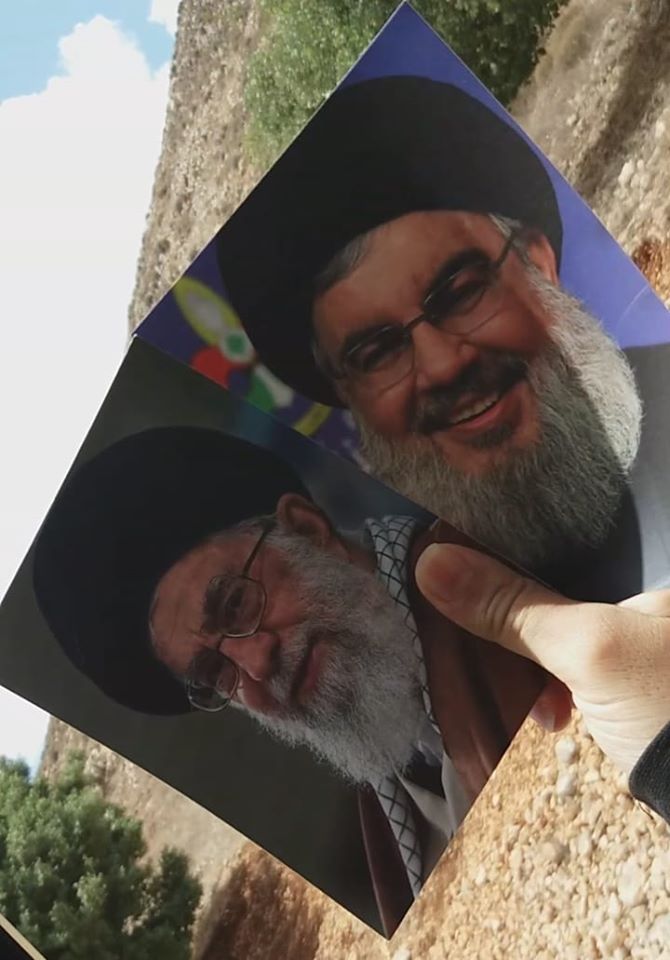 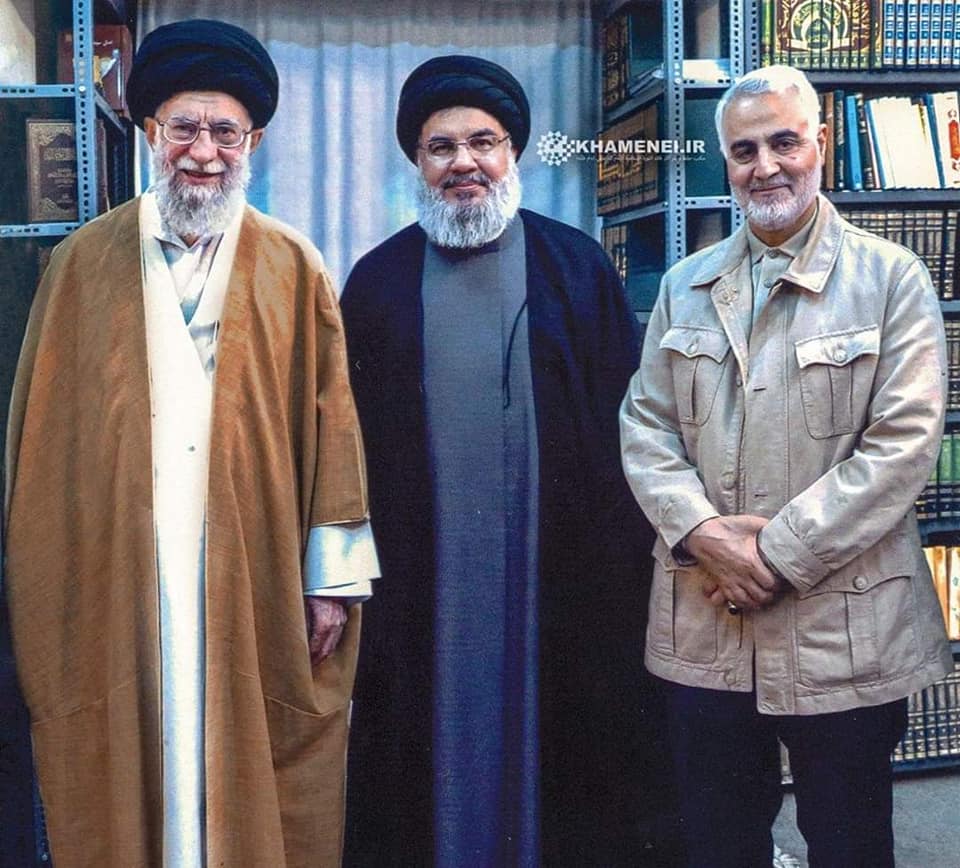 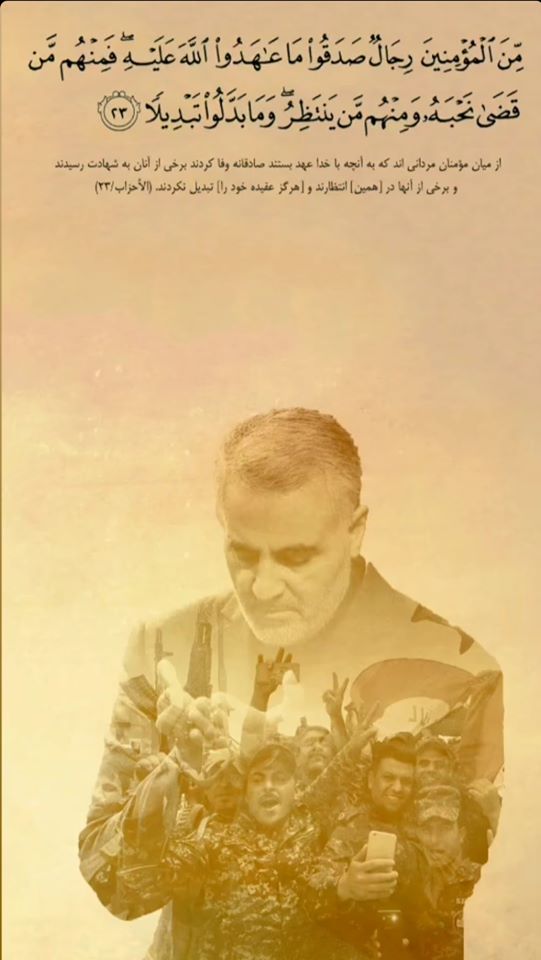 Q(33:23) Among the Believers are Men True to what they PROMISED Allah. Among them is he who has Fulfilled his VOW [to the death], and among them is he who Awaits [his Chance]. And they did Not alter [the terms of their COMMITMENT] by any alteration
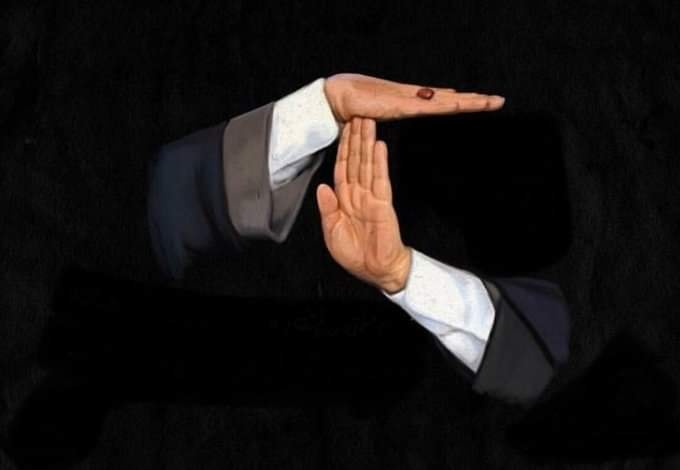 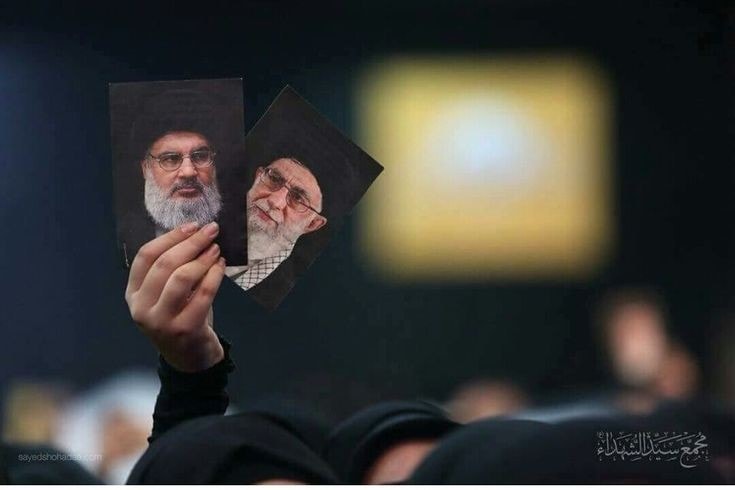 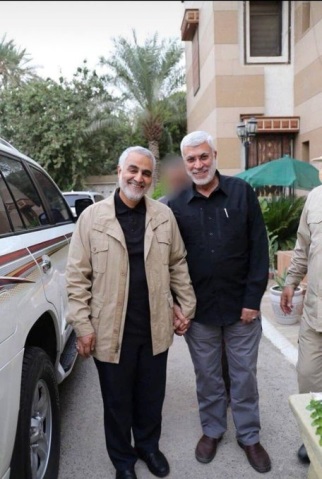 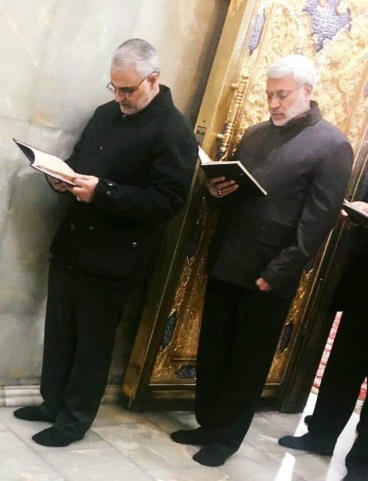 515
515
إِنَّهُ مِن سُلَيْمَانَ وَإِنَّهُ بِسْمِ اللَّـهِ الرَّحْمَـٰنِ الرَّحِيمِQ(♥♥27:30♥♥)
A MercyFull-LoveLetter-With-MercyFull-Guidelines-Regarding-The-ElShaddai-Revenge-For-HateFool-Assasination-&-Martyrdom-Of-SaintRevelation(♥13:7♥)-Qasem-SoleimaniAhh 
From (AmirJeremiah(♥♥♥♥46:10♥♥♥♥)-Numbers11,Rev.11,Isaiah19::Nafs-e-ZakiyyahQ(18:81)-&-2nd-Link::Q(27:82)Dabbat-Al-Ardدَابَّةُ الْأَرْضِ تَأْكُلُ مِنسَأَتَهُQ(34:14)-y-TwoHornedRam-From-IranPersiaDaniel(8:20)) 
To (1)Ayatollah KhameneiAhh::“THE LEADER OF RESISTANCE”::“Sayed-KhorasaniAhhسید خراسانیLink#1&Link#2-From-ImamREZAمَرْضِيًّاMERCYרָצָהAhhLink#1-Link#2-Link#3-Link#4’s-Mashhad”
To (2)Sayed Hassan NazarethNasrallah::“Sayed-Al-Yamaniسید یمانیAhh-y-SUPER-SOLDIER of SultanChrist&ImamMahdiAhh”::“ENEMY of MohammadBinSalman-y-Sufyaniالسفياني” 
#LabbaykKhamenei  #LabbaykHassanNasrallah  #HardRevengeJeremiah(♥♥♥♥46:10♥♥♥♥)  #DefendingFamilyFatherMother

This LoveLetter from the LastSoldier&Spokesman-Of-Heavenجُندٍ مِّنَ السَّمَاءِQ(♥36:28♥) is (Heaven::REZAרָצָהMERCYمَرْضِيًّا-FULL-NESS/NEST)’s Declaration of WAR to the (HateFool-y Demolish-ed-Earth=JinnEthicKaliخِللकालीחָלַל-Destroy-ed-Earth)Rev.(11:18)-Ezek.(8:17) of (Shivaשׁוֹאָ֥הशिवा-שׁוֹאالسَّوْءِDESTROYER) of FamilyFatherMother&ManWoman.

Dear AyatollahKhameneiAhh-y-Sayed-KhorasaniAhhسید خراسانیLink#1&Link#2, my Master&Agha, please allow me to Send SalaamShalomAhh to You. 
Eye SawAhh Your Sacred CryAhh-s for our ♥Beloved Qasem-SoleimaniSolomonAhh-y-MartyrAhh & His Abu-Mahdi-Al-MuhandisAhh-y-Brother-In-BismillAhhy-BloodAhh♥ and Eye CryAhh-ed with You, Again and Again. As we Read about RoseAhh-y-RaptureAhh & Pomegranatey-DieWingMartyrdom of Saint Qasem-SoleimaniSolomonAhh and Saint Abu-Mahdi-Al-MuhandisAhh that ={“Rev.(13:7) & Authority was Given to Him=BarackObama-y-Dajjal to Make War with THE [ChristSultanAhh’s] ♥SAINTS♥[=Like ♥Saint Qasem -SoleimaniSolomonAhh & Saint Abu-Mahdi-Al-MuhandisAhh♥] and to Conquer&Kill&Assasinate Them [by His TechToys, HelicopterLocusts, RoboticDrones with ScorpionTails&Missles that StingRev.(9:9-11) the ♥SAINTS-Of-ChristSultan♥ with Flawless-Precision-Strikes and Then After Conquer&Kill&Assasinate-ing Them (Lie/DarkDurgaDrujDraugrदुर्गाدروغ-Fooly) Calls Them Number-One-Terrorists-Of-World-Which-Is-Governed-by-DarkHouse-Of-SodomiteBarackBaboonObama/GayGautamaGoat Simply Because They are Worshiping the MahishasuraChristAhh-y-BuffaloDaemon of Heavenly Terrorists!], and Authority was Given to Him=Obama-God-Of-Trump over every tribe and people and language and nation…... Rev.(13:3) A the whole earth was Filled with WONDER [=Scientific Discoveries:KashaphH3784,85کاشفכָּשַׁףکشف-s=Technological Development=Electromagnetic Magic=Scientific Sorcery=Masonic Industry&Wonderworkingأَنَّهُمْ يُحْسِنُونَ صُنْعًاQ(18:104) which are Made by DarkMindMatterEnergy-s that are Flowing from Underneath of the SatyalokaLake-y-Throneوَهَـٰذِهِ الْأَنْهَارُ تَجْرِي مِن تَحْتِيQ(2:249/18:86/43:51)  of Fertilityلَتُسْأَلُنَّ يَوْمَئِذٍ عَنِ النَّعِيمِPharaohGodQ(102:8)=بُتBuddhic-Cornucopia-Hat of EgyptΑἴγυπτοςعجیبAjib-WONDER-land] and Followed after the Fertility-BarackBeast, ⁴and They Worshiped the DarkDurgaDragon because He/She had Given Authority to the Barack-y-BuddhaBeast, and TheyDoom Worshiped the Barack-y-GoldenCalfBeasty, saying, "Who Is Like The GayPharaohBuddhaBeast[-y-(God&Owner&Sustainer) of UN, NATO, Trump, Putin, MohammadBinSalman-y-Sufyaniالسفياني, RecepTayyipErdoğan-y-BarkingDog, Xi-Jinping-y-Monster, Netanyahu/PoopFrancis/Modi, ……], and Who is able to WAGE WAR-Ahh with HimHariGayGoatSelfDaniel8?"”}, Both-Of-Them did Tandem RaptureAhh TogetherAhh by the BarackObama-y-AntiChrist=DajjalicSwastikaCross=Sodomite-SiddharthaPig and the Murderous Hands of His Fascist Gurus and Nazi Worshipers which Run the American Branch of His Global Government and Own His CIA-With-(षोडशीShodashiالسادسة/VerginaSun)-y-Sign. But Dear Ayatollah KhameneiAhh, You and Nazareth-y Hassan NasrallAhh can and will WAGE WAR-Ahh with Barack-y-ShivaDildo-Of-(IshtarAshtarowthAzhiDahākaH6255اژدرअहीעַשְׁתָּרוֹתهشت8X2-y-Shodashi)=108هشتअष्टोत्तर8עַשְׁתָּרוֹתAshtottara+Shatanamaशतनामानि100صدنام-y-8thBeast-Rev.(17:11). Later on, Eye will Explain How and When and with What Design of FlagBannerAhh You will WAGE WAR-Ahh with the ثـمـودसमाधिThamudSamadhi-ic-Bag-Of-ScarletScum. As for now, let me Quote Two More WineVerseAhh-s about the Two-Recently-Martyred-♥SAINTS♥-Of-ChristSultanAhh = {“Rev.(7:13) And One of the 24-ElderHourHandبِأَيْدِي سَفَرَةٍAhhQ(80:15)-s Responded Saying to Me, "These [144,000 JihadyJuiceAhh-s-Of-RimmonRomanceH7416-Q(6:99,141/55:68)-1Kings(7:42)רִמּוֹןالرُّمَّانَ-y-PomegranatePotionAhh Who are Extract&Injectتزریقזָרַק-ed into Their شَبَكَةשְׂבָכָהChainsawNetשַׁרְשְׁרוֹתشرشره1Kin.(7:17-20/47:1-2)-Jerem.(52:22-3)-2Chron.(4:12-3/3:16)-Of-144,000-(GoldenIronBellپیمانهפַעֲמֹןExo.(28:34/39:26)-s::Priestly-MiniUFO-ThronesRev.(20:4)- Q(32:5/70:4))]
516
إِنَّهُ مِن سُلَيْمَانَ وَإِنَّهُ بِسْمِ اللَّـهِ الرَّحْمَـٰنِ الرَّحِيمِQ(♥♥27:30♥♥)
A MercyFull-LoveLetter-With-MercyFull-Guidelines-Regarding-The-ElShaddai-Revenge-For-HateFool-Assasination-&-Martyrdom-Of-SaintRevelation(♥13:7♥)-Qasem-SoleimaniAhh 
From (AmirJeremiah(♥♥♥♥46:10♥♥♥♥)-Numbers11,Rev.11,Isaiah19::Nafs-e-ZakiyyahQ(18:81)-&-2nd-Link::Q(27:82)Dabbat-Al-Ardدَابَّةُ الْأَرْضِ تَأْكُلُ مِنسَأَتَهُQ(34:14)-y-TwoHornedRam-From-IranPersiaDaniel(8:20)) 
To (1)Ayatollah KhameneiAhh::“THE LEADER OF RESISTANCE”::“Sayed-KhorasaniAhhسید خراسانیLink#1&Link#2-From-ImamREZAمَرْضِيًّاMERCYרָצָהAhhLink#1-Link#2-Link#3-Link#4’s-Mashhad”
To (2)Sayed Hassan NazarethNasrallah::“Sayed-Al-Yamaniسید یمانیAhh-y-SUPER-SOLDIER of SultanChrist&ImamMahdiAhh”::“ENEMY of MohammadBinSalman-y-Sufyaniالسفياني” 
#LabbaykKhamenei  #LabbaykHassanNasrallah  #HardRevengeJeremiah(♥♥♥♥46:10♥♥♥♥)  #DefendingFamilyFatherMother

WearAhh-ing the WhiteRobeAhh-s, Who are TheyDay, and Where did TheyDay Come=DieWingAhh-ed=Rose-RaptureAhh-ed=Assassinated=Killed=Murdered from?" Rev.(7:14) And I Spoke to HimElderHourHandSelf, "My Lord, You Know." And He SaidAhh to me, "These [144,000 Pomegranatey-GoldenIronBeadBellAhh-Who-Are-Braided-To-ChristSultan’s-(HairRayTressCamelWoolAhhRev(1:14)-Mat(3:4)-s::DisChargeShower-ed-SIRIUSالنَّجْمِ الشِّعْرَىٰשירהSEARH8181שֵׂעָרSHEAR-YAHH8187شَعْرِيَّةשְׁעַרְיָהSHA’AER-Of-Allahشَعَائِرِ اللَّـهِQ(♥2:158/5:2 /22:32/22:36♥)=Q(♥2:198♥)=Q(♥♥53:49♥♥))] are Those [Martyred-♥SAINTS♥ Like ♥Saint Qasem-SoleimaniSolomonAhh & Saint Abu-Mahdi-Al-MuhandisAhh♥ Who are] Coming OutUpppp of the Great-Tribulation2020-23[=War of Gay-AntiChrist Against Sacred-SoulAhh-s Under The Guise of “War on Terrorism”], and TheyDay have WashAhhhh-ed their    WordRobes and [By Walking the Logos-y-WordAhhhh and Carrying-Their-Crosses-&-Following-The-PiercingChristSTAR-Of-MARTYRDOM-TRACKטרקالطَّارِقِIsaiah(♥19:23♥)-Q(♥86:1-3♥)] Made Them WhiteAhhhh in [Appreciation of] the BismillAhhy BloodGraceقَرْضχάριςקָרַץAhhيُقْرِضُ اللَّـهَ قَرْضًاRomans(12:3,6-&-1)-Q(2:245/5:12/57:11/57:18/64:17/73:20) of the LogosLambBook-Of-"♥La-Ilaha-Illa Allahلا إله إلا الله♥"-ing-LoveLife……Rev.(7:1)After this I Saw Four Angels Standing at Four PointAhh-s of the 2ndEarth=Malkuth-y-SeaLevel, (♥HOLDING-BACK ==KHATAM/CHATHAMH2856,H2368خَتَمَחָתַםSEALQ(♥2:7/6:46/36:65/42:24/45:23♥)-ing==سَدًّاIRON-DAMجبلגְּבֻל-حِيطانחִיצוֹן500ReedX6CubitAhhX4Sides=3000X4SidesGATED-WALL-ing==EuphratesAhhhh-Fully -HIRAMחָרִם HaramحَرَمFORBIDH2438حریمחִירָםFENCEغِشَاوَةٌ-ing♥)Q(♥18:94-5-6♥)=Ezekiel(♥42:15-20/47:2/8:7-10♥)=Q(♥36:20/34:14♥)=Isaiah(♥19:19♥)=Jeremiah(♥♥♥♥46:10♥♥♥♥)=1Kings5,7,9  the Four Toxic Winds of the Earth, so that No !!Deadly-DMT-Dukhanبِدُخَانٍ مُّبِينٍDoomFume-y-WindQ(44:10-11/22:2)!! would Blow upon the 2ndEarth=Malkuth-y-SeaLevel, or upon the GalileeGardenSea or upon any Backbone-Tree. Rev.(7:2) And I Saw another Angel Rising Up from the East, Holding the Seal of the Living GOD, and He Cried out in a very Great VoiceAhh toward the Four Angels to whom the Orders had been Given to !!#HardHarmAhhhh-With-DMT-Dukhanبِدُخَانٍ مُّبِينٍFumeQ(44:10-11/22:2)=#HardRevengeAhh=#Severely-Send-Vengence WindAhhhhRomans(12:19)=RevengeFully-Launching-(THE-IC/XC-Ісоусъ ХристосъNAKARناکارNIKAG3528νικάωنَكِّرُوا-نُّكْرًا)Q(18:87/27:41)-ing-Psychedelic-SickleStormAhhhh!! Upon the (Hindu-&-Sodomite-&-Usury)-Urinated/Infected-Earth and the SaltSea [of (1) Family&Heart-Oppressorsظَلَمَ-With-LGBT-Lies-&-Androgynous-ArmamentsQ(18:87) (2)♥SAINT♥-KillersRev.(13:7) (3) Blank-Bigbang-Believing Baboons (3) BlackHole-Believing ScintistApe-s of ShivaKingKong], Rev.(7:3) Saying, "Do not !!#HardHarmRevengeAhhhh!!Q(44:10-11/22:2) the Earth or the Sea or the Trees until We have Sealed the ♥Qasem-SoleimaniSolomonAhh-y-SaintServantAhh-s♥ of Our AllAhh on their Foreheads. [Dear Sayed-KhorasaniAhhسید خراسانی and Sayed-Al-YamaniAhhسید یمانی this is Also Applicable to Both of You. You are Both Living-MartyrAhh-s=Ripe-Pomegranates Who are going to JoinUp Your Fellow Fighters.]"....... Rev.(14:12) Here is the PatientEndurance of ♥Future-MartyrAhh-s=SAINTS Like Saint KhameneiAhh & Hassan Nasrallah-y SaintAhh♥, those Keeping the Commandments of AllAhh &  FaithAhh to CriedGHoranAhh=EySaAhh-y-LogosLoveLAWAhhMat.(7:21-23) [Against the LAWAhhMat.(7:21-23)-Less Orangutans of Kishkindha JungleWildernessWinepressQ(34:14)-Rev.(9:1)]. Rev.(14:13)  And I Heard a Voice from Heaven Saying, "WriteAhh, ♥'Blessed Are The [Coming] Dead [SAINTS], Those Dying/DieWing/Riseقیام الشهادةComeקוּםUpppp-ingMicah(4:13)-Zech.(2:6,7)-Rev.(18:4)-Luke(17:33) In The LampLord From Now On ♥.'"”}. 
My Dear (Ayatollah KhameneiAhh)-y Leader and My Dear (Sayed Hassan NasrallAhh)-y Commander, Regarding the Pomegranatey RapturAhh of Your                                      ♥Qasem-SoleimaniSolomonAhh-y-StandardBearer/FlagBearer♥ and Your Combatant-SoleimaniBrotherAhh, Eye must Remind Both of You with the Old Persian Proverb that
†
†
†
517
إِنَّهُ مِن سُلَيْمَانَ وَإِنَّهُ بِسْمِ اللَّـهِ الرَّحْمَـٰنِ الرَّحِيمِQ(♥♥27:30♥♥)
A MercyFull-LoveLetter-With-MercyFull-Guidelines-Regarding-The-ElShaddai-Revenge-For-HateFool-Assasination-&-Martyrdom-Of-SaintRevelation(♥13:7♥)-Qasem-SoleimaniAhh 
From (AmirJeremiah(♥♥♥♥46:10♥♥♥♥)-Numbers11,Rev.11,Isaiah19::Nafs-e-ZakiyyahQ(18:81)-&-2nd-Link::Q(27:82)Dabbat-Al-Ardدَابَّةُ الْأَرْضِ تَأْكُلُ مِنسَأَتَهُQ(34:14)-y-TwoHornedRam-From-IranPersiaDaniel(8:20)) 
To (1)Ayatollah KhameneiAhh::“THE LEADER OF RESISTANCE”::“Sayed-KhorasaniAhhسید خراسانیLink#1&Link#2-From-ImamREZAمَرْضِيًّاMERCYרָצָהAhhLink#1-Link#2-Link#3-Link#4’s-Mashhad”
To (2)Sayed Hassan NazarethNasrallah::“Sayed-Al-Yamaniسید یمانیAhh-y-SUPER-SOLDIER of SultanChrist&ImamMahdiAhh”::“ENEMY of MohammadBinSalman-y-Sufyaniالسفياني” 
#LabbaykKhamenei  #LabbaykHassanNasrallah  #HardRevengeJeremiah(♥♥♥♥46:10♥♥♥♥)  #DefendingFamilyFatherMother

==ز رحمت گشاید در دیگری-گشاید به فضل و کرم دیگری-خدای ار به حکمت ببندد دریFrom Master Saadi Shirazi==If AllAhh Closes a [ ♥SoleimaniSolomonAhh-y♥ ] Door Due to His ProvidenceAhh, Then He Will OpenAhh Another [(AmirJeremiah(♥♥♥♥46:10♥♥♥♥)::Nafs-e-ZakiyyahQ(18:81)-&-2nd-Link)-y] Door Due to His Rahmat-y-MercyAhh&FavorAhh&GraceAhh. AllAhh has Taken-Upppp Your ♥SoleimaniSolomonAhh-y StandardBearer/FlagBearer♥ , But Instead has GraceFully Given Me/MedadQ(18:109/18:82/27:82/34:14)=Numbers(11:26-27) to You so that Eye would AID & INFORM & SAVEIsaiah(19:20) You Through this OliveOilAhh-y-(INTEL-Package==Shamanic-INFO==WitnessTreasure)Zech.(4:12)-Rev.(11:4)-Q(18:82) that (1) Barack-Baboon Obama Is Dajjal   and MohammadBinSalman-y-Sufyaniالسفياني is One of His 10 HornsKings. And (2) It is TIME For You To (LEAVE/EVACUATE/ESCAPE/DieWing/RISEقیام الشهادةComeקוּםUpppp)Micah(4:13)-Zech.(2:6,7)-Rev.(18:4) Out Of TheDajjal-RavagedEarth/Egypt/Wonderland/Babel-Of-(BuddhaBeast/BarackPharaoh/Sodomite-SiddharthaPig)Isaiah(19:4,11). My Dear Rahbar-e-Mo'azzamAhh, unfortunately most of the Lovely Theoreticians & Caring Designers of the Comprehensive Planning with Centuries-Long Horizons(There is NO Next Century, we are in the LAST One) are planning for        Islamic Republic RevolutionAhhFORPreparation FOR The Coming of SultanChrist&ImamMahdiAhh, according to this Un-INFROM-ed & Asstray ASSUMPTION that The Coming Of SoularSultanSaviour Of Heavenly HumanityWho Are Purchased With His Precious HaomaBloodBreathAhh & Will Be Saved From Grip of Gog&Magog-ian YogiApes & Shiva-ic-Destruction of Their Human Identity Will Happen At Least “COUPLE OF SICKENING CENTURIES” After&Following the Current OneMatthew(24:22). HoweverAhh Eye Am HereYear-2020 as The MannaMushroom-ic Harbinger & Visionary WatchmanEzekiel(33:1-6) of the EySaAhh-y-SwordالسَّاعَةُSaatשָׁעָהHourAhh to INFORM You that (1) this Un-INFROM-ed & Asstray ASSUMPTION is Wrong&DeadlyHosea(4:6) and (2) we are Less than 3Years from #HardRevengeFull-ExterminationAhh of our Sick Species which is Suffering from Shiva-ic-Destruction of Its EySlamoChristian Identity &                  Kali-CrisisVacuum of its Sirius-y-ConciousnessQ(♥♥53:49♥♥) and (3) This #HardRevengeFull-ExterminationAhh will be Expedited BECAUSE OFMatthew(24:22) the (Motherly-&-                                                                                EL-RACHUMאֵ֤ל רַחוּם֙الرَّحِمةAhh)-y-MERCY-AhhMatthew(24:22) of  AllAhh. In Other WineWordAhh, the Nafs-e-Zakiyyah-y-ElijahSpiritAhhQ(♥18:81)=Malachi(4:6♥) is/was the Missing Piece     of the Puzzle of EndTime Eschatology of EySlamoChristian Yahudaism Who has Come to CLARIFY&GIVE-Official-(GoodNews&Notification&Warning&Nazareth-y-GladTidings نَصْرٌ مِّنَ اللَّهِ وَفَتْحٌ قَرِيبٌ ۗ وَبَشِّرِ الْمُؤْمِنِينَ) For&To the AllAhh-y ArmyAhh of Hezbollahy Humans and Alchemic-Cally-UpGraded-AdamAngelAhh-sQ(43:60) that By Putting the Puzzle TogetherAhh and Arranging the Eschatology Puzzle Around Me=My-Certain-AtmanEye=AliAmir/EldadMedad-y-TheTwoWitnesses=TheTwoHornedRamQ(18:60-82)=Numbers11, Revelation.11,Isaiah19,Daniel8,Zechariah4,Jeremiah(♥♥♥♥46:10♥♥♥♥)=Malachi(♥4:6♥). You can See that (1) Gay-GautamaGoat-y-DajjalShivaBeelzebubSamael has Murdered&Assassinated                  ♥Saint SoleimaniSolomonAhh-y StandardBearer/FlagBearer♥  BECAUSE He was&Is the FruitFullMatthew(7:17-20) EySlamoChristian  CommanderAhhhh of Sepah-e-Qodsسپاه قدس-That-Love&DefendMark(12:30-31)-Its-OppressedNeighbor==Jerusalem/Quds-Liberation-Forces  Who Wanted to StoneAhh-The-DevaDevilDaevaDeviDyausZeusदेवZεύςद्यौषدیو=In-Action-&-Not-in-Word. and LiberateAhh the Holy Humanity’s Jerusalem/Quds from Desecrating Occupation by Deva’s-Dildo=ShivaLingam=GoldenCalf’s-Penis=Washington Monument     =Osiris-ian-Phallus=DiabolosObelisk-y-IblisδιάβολοςإِبْلِيسَאובליסקRev.(20:2,10)Q(2:34)-Of-(Shaktiशक्तिShiqqutsH8251שִׁקּוּץἔσχατسقط-SkotosG4655σκότοςسكتةSakathH5535סָכַת-)-ic-Feminism  (2) You=Ayatollah KhameneiAhh are the ProphesizedDaniel(♥9:24)=Numbers(11:26-27♥) Sayed-KhorasaniAhh and Sayed Hassan NasrallAhh is the ProphesizedDaniel(♥9:24)=Numbers(11:26-27♥) “Sayed-Al-YamaniAhh-y-SUPER-SOLDIER of SultanChrist&ImamMahdiAhh” (3) By Putting the Puzzle Together around Me=Fixed-AtmanEye-To-ChristPoleSTARJeremiah(♥♥♥♥46:10♥♥♥♥) we can Clearly Deduce that ♥Saint SoleimaniSolomonAhh♥  is the Shahidشَهِيدשָׂהֵד-Al-Qudsכוח קודס-הַקּוֹדֶשׁAhh-y-MegaMartyr-Of-Liberation-Of-Jerusalem and Thus It is TimeAhh to
†
†
†
†
†
†
†
†
518
إِنَّهُ مِن سُلَيْمَانَ وَإِنَّهُ بِسْمِ اللَّـهِ الرَّحْمَـٰنِ الرَّحِيمِQ(♥♥27:30♥♥)
A MercyFull-LoveLetter-With-MercyFull-Guidelines-Regarding-The-ElShaddai-Revenge-For-HateFool-Assasination-&-Martyrdom-Of-SaintRevelation(♥13:7♥)-Qasem-SoleimaniAhh 
From (AmirJeremiah(♥♥♥♥46:10♥♥♥♥)-Numbers11,Rev.11,Isaiah19::Nafs-e-ZakiyyahQ(18:81)-&-2nd-Link::Q(27:82)Dabbat-Al-Ardدَابَّةُ الْأَرْضِ تَأْكُلُ مِنسَأَتَهُQ(34:14)-y-TwoHornedRam-From-IranPersiaDaniel(8:20)) 
To (1)Ayatollah KhameneiAhh::“THE LEADER OF RESISTANCE”::“Sayed-KhorasaniAhhسید خراسانیLink#1&Link#2-From-ImamREZAمَرْضِيًّاMERCYרָצָהAhhLink#1-Link#2-Link#3-Link#4’s-Mashhad”
To (2)Sayed Hassan NazarethNasrallah::“Sayed-Al-Yamaniسید یمانیAhh-y-SUPER-SOLDIER of SultanChrist&ImamMahdiAhh”::“ENEMY of MohammadBinSalman-y-Sufyaniالسفياني” 
#LabbaykKhamenei  #LabbaykHassanNasrallah  #HardRevengeJeremiah(♥♥♥♥46:10♥♥♥♥)  #DefendingFamilyFatherMother

Militarily Attack&LiberateAhh the Occupied-QudsJerusalem with Holy-AllAhh-y ArmyAhh of  Sayed-KhorasaniAhhسید خراسانیLink#1&Link#2 that Its Black Flags&Banners&Standards are (DesignAhh-&-مِدَادًا لِّكَلِمَاتِ رَبِّي.מֵידָדMedadDyeInkColorOliveOilAhhصِبْغَةَ اللَّـهِ)-edQ(♥2:138/23:20♥)=Zech.(♥4:12)=Rev.(11:4)=Q(24:35♥)=Q(♥18:109)=Numbers(11:26-27♥) According to MY DesignAhh    and MY BismillAhhy BloodAhh. Eye Am the Pradyumnaप्रद्युम्नFrodo-y-.StandardBearer/FlagBearer.Q(18:74) of the 99th BeautiFaithFull FortressAhh of ♥EySaAhh-MessiaAhh-y (VritraVortexवृत्रوَرْطَة)=SultanChrist-y-(SambaraChambarशम्बरچنبرِ)=MuskBreathAhhخِتَامُهُ مِسْكٌ-Giving-(NaphtaliGazelleDeerDoeHindAhh-Of-Dawnأُيَّلَة سَحَرאילת השחר)Q(83:26)Psalm(22:1)= (TSBIYH6643צְבִיظَبْي.زیباAhh)Daniel(8:9)Songs(2:9)Eze.(20:6)-y-PleasantPalaceGazelle♥ Who Used the BlessedBismillAhhyBloodAhh of (♥Imam-Al-REZAمَرْضِيًّاMERCYרָצָהAhhالرّضا.علي ابن موسى-y     GuaranteeSurety-Of-ChristGazelleTSBIYצְבִיظَبْي.زیباAhh♥)(Dāmin-i Ahūضامن آهو) in Order to MuskFeed His Two Fawns=His Eldad&Medad=His Two Hobbits=Eye&My AliEldad-y-Brother. Eye Am the Pradyumnaप्रद्युम्नFrodo-y-Killer of CursedKrishnaScratch/Satan/RamaرمهरामῬεμφάνRemphanPhoneφωνήMantraActs(7:43) Because Eye Am the                    RevengeAhh-ing-SonJeremiah(♥♥♥♥46:10♥♥♥♥) of  My (♥♥FatherAhh=SoleimaniSolomonAhh-y-SpiritAhh-Of-ImamMahdiAhh=ABBA-SALEHوَكَانَ אַבأَبُوهُمَا  צָלַחصَالِحًاסָלַחصلحQ(18:82)-y-Indrajitइन्द्रजित्=Meghanādaमेघनाद-y-MEGA-MACHAIRAG3162μάχαιραمَغَارَةSWORD♥♥)Rev.(6:3-4)=Rev.(9:14-16)=Zechariah(1:8,11/6:5)=Al-JafrגָּפְרִיתGophrith-Al-AḥmarAhhٱلْجَفْر ٱلْأَحْمَر‎. My Dear Ayatollah KhameneiAhh-y-(LEADER&Agha&Marja‘Taqlidמרג'עمرجع تقليدתקליד‎), Eye am going to GiveAhh to You the MedadDyeAhh-y-DesignAhh of the 99thFaithFortressAhh’s ♥SoleimaniSolomonAhh-y BlackFlag/Banner/Standard/Staff/PostponingمِنسَأَتَهُPostPoleKeyمَقَالِيدُκλείςكليد♥ that Eye have EatenتَأْكُلُאֲכַלRev.(♥9:1)=Q(34:14♥) in July 2013 So That     After my Death in Ramadhan Month of 2020(Year of the Coming of My FatherAhh) You would AttackAhh with this ♥SoleimaniSolomonAhh-y-FlagAhh♥ to Rama-Occupied Quds/EySsRaEl. This ♥SoleimaniSolomonAhh-y-FlagAhh♥ is the 99NameNeyAhh-y-WordWandAhh that Eye am going to DelightFully JabPlantPokeProdGoadStab  It-Ahh into the Evil Eye of Jezebel’s  BaalDajjalAhrimanH289اهریمنאֲחִימַןअहीSahih Al-Bukhari Book29-Hadith16 or Hadith #1796-Which-Has-Defy&Defile-ed1Samuel(17:45)-THE-GREAT-HASHEM-NAME-Of-HOLYהאלاِلهAllahاللهאֱל֫וֹהַּ. My Dear Sayed-KhorasaniAhhسید خراسانیLink#1&Link#2, the Background of the Black Flag&Banner&Standard is Black Because of the (SiddimSadhuShadowسوداءשִׂדִּיםसिद्ध-ic-GalileeLilithLalitaNightSeaललिताלָ֑יְלָהاللَّيْلِ)Genesis(1:5)-Q(50:30/27:23/52:6/81:17) that will Engulf in Her (אαآ-to-Ωॐعمق)-ic-““☠ChinvatچینودCHINچینCHANEچانهChainچیدنPickingPerditionPitSynclineYasnaAhh(19:6/71:16)☠”” All of  Gog&Magog-ian-Hindus&Homosexuals&Apes&Yogis-Of-(VanaraJungleWilderness Winepress-Of-PunishingWrathالْعَذَابِ الْمُهِينِ)Rev.(♥9:1)=Q(34:14♥) as Well as their RamaDishitianSatanIndraIshtarShivaShit and their BarackBaboonBuddhaHanumanSwastika and their (14thDalaiLamaLamiaChedorLaomerLemuresH3540לָעֹ֫מֶרلَمّΛάμιαलं-כְּדָרְ.کدرκατάρα-y-FalseProphet)Rev(16:13/19:20/20:10). In that BlackBackground the CAPITAL LOGOSQ(1:1)=John(1:1)=Q(♥♥27:30♥♥) بِسْمِ اللَّـهِ الرَّحْمَـٰنِ الرَّحِيمِQ(♥♥27:30♥♥)  is  SunSinaiShineAhh-ing Behind&Beyond the MoonShineAhh-ing-(ChristKarim/CharmingLogosyLoveLetterBookكِتَابٌ كَرِيمٌAhh)Q(♥27:28-29♥) that ♥SoleimaniSolomonSamuelAmirAhh-y-SpiritAhh♥ has Written to the Unrepentant EmilyJezebelSitaShebaسَبَإٍשְׁבָא-y-Queen-Of-VanaraHateHole-Of-SexSlavesשָׁבָהسَبِيّQ(27:22). Also ♥Imam-Al-REZAمَرْضِيًّاMERCYרָצָהAhhالرّضا♥ Who Saved me By Helping the ChristNaphtaliGazelleAhhDan(8:9) to Give me BismillAhhyHaomaBloodBreathAhhRev(5:9)=Gen.(2:7)=Q(15:29)
†
†
†
†
†
†
†
†
†
†
519
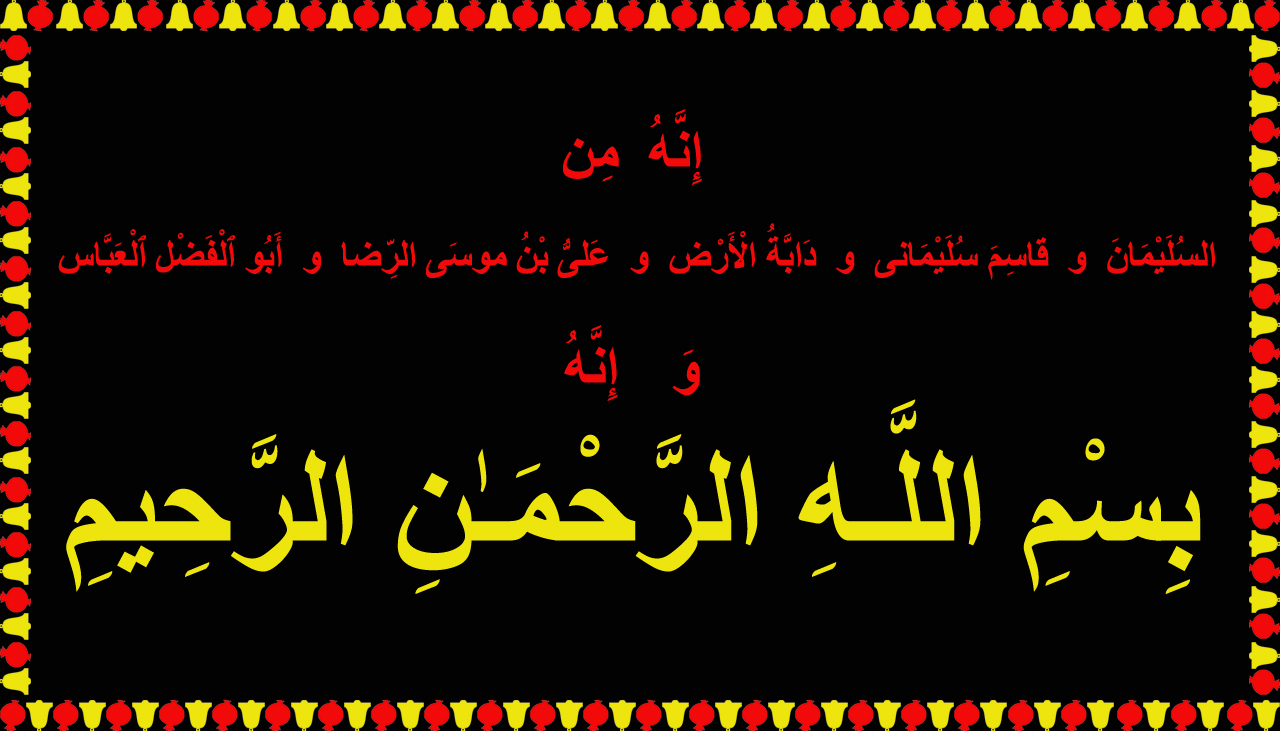 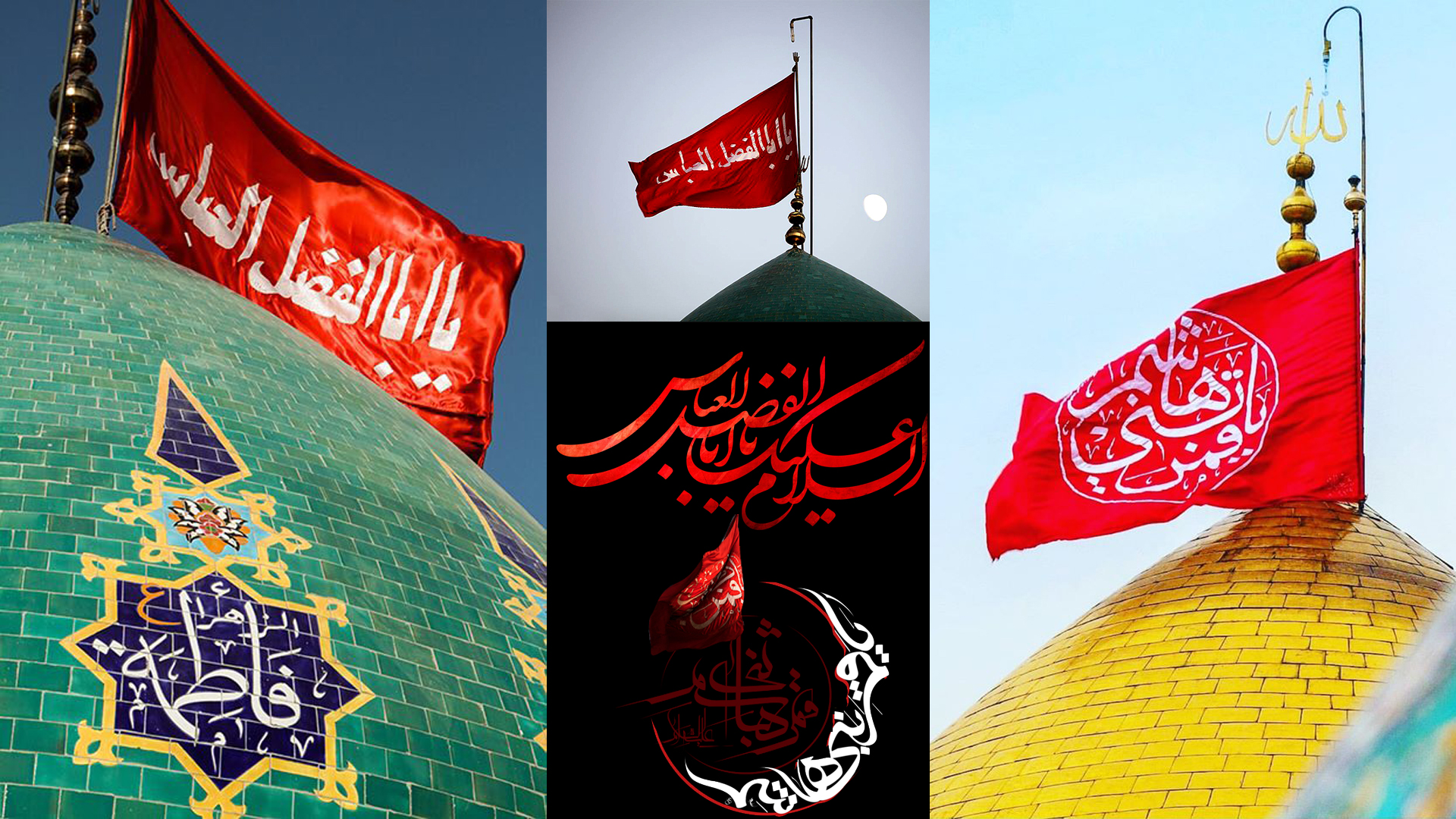 إِنَّهُ مِن سُلَيْمَانَ وَإِنَّهُ بِسْمِ اللَّـهِ الرَّحْمَـٰنِ الرَّحِيمِQ(♥♥27:30♥♥)
A MercyFull-LoveLetter-With-MercyFull-Guidelines-Regarding-The-ElShaddai-Revenge-For-HateFool-Assasination-&-Martyrdom-Of-SaintRevelation(♥13:7♥)-Qasem-SoleimaniAhh 
From (AmirJeremiah(♥♥♥♥46:10♥♥♥♥)-Numbers11,Rev.11,Isaiah19::Nafs-e-ZakiyyahQ(18:81)-&-2nd-Link::Q(27:82)Dabbat-Al-Ardدَابَّةُ الْأَرْضِ تَأْكُلُ مِنسَأَتَهُQ(34:14)-y-TwoHornedRam-From-IranPersiaDaniel(8:20)) 
To (1)Ayatollah KhameneiAhh::“THE LEADER OF RESISTANCE”::“Sayed-KhorasaniAhhسید خراسانیLink#1&Link#2-From-ImamREZAمَرْضِيًّاMERCYרָצָהAhhLink#1-Link#2-Link#3-Link#4’s-Mashhad”
To (2)Sayed Hassan NazarethNasrallah::“Sayed-Al-Yamaniسید یمانیAhh-y-SUPER-SOLDIER of SultanChrist&ImamMahdiAhh”::“ENEMY of MohammadBinSalman-y-Sufyaniالسفياني” 
#LabbaykKhamenei  #LabbaykHassanNasrallah  #HardRevengeJeremiah(♥♥♥♥46:10♥♥♥♥)  #DefendingFamilyFatherMother

as Well as ♥Abul-Fazl-AbbasAhh=(The Flag Bearer♥  Who Taught the ♥Martyr Saint SoleimaniSolomonAhh♥   How to 
Carry the BismillAhhy BannerStandard of  EySlamoChristian Resistance  for  Sayed-KhorasaniAhhسید خراسانیLink#1&Link#2),
are Included in the Black Flag&Banner&Standard of KhameneiAhh-y-(Sayed-Of-Khorasan) by Which He is  to AttackAhh
to Zionist Israel of Taoist Shakyamuni-s of AnuHanuman-y-BarackBaboon=Siddhartha-KingKong-Of-VanaraJungle. Also
the Border of Black Flag of SultanChristRev.(6:1-2)ImamMahdiAhhRev.(6:3-4) Consists of 72 Pomegranatey RimmonH7416الرُّمَّانَ
רִמּוֹןRomanceAhh-s of RoseAhh-y-MartyrJuice Who are Squeezed & RaptureMeltMalatH4422مَلَطמָלַטAhh-ed-OutZechariah(2:6-7)  
& Poured into the 72 GoldenBells=72 Iron-TulipCup-s of PaamonH6472پیمانهפַעֲמֹןExodus(28:33-4/39:26-6) so that Together They
would Resemble the Iron-شَبَكَةשְׂבָכָהChainsawNetשַׁרְשְׁרוֹתشرشره1Kin.(7:17-20/47:1-2)Jerem.(52:22-3)2Chron.(4:12-3/3:16)-y-[♥Shebatשִׁבְטְךָ֥ 
سَبْطSabtSibtAsbatH7626שְׁבַטالْأَسْبَاطَQ(♥2:136,140/3:84/4:163/7:160/♥)-Psalms(♥23:4♥)-With-144,000-HussainAhhhh-Likeحُسَيْنٌ سِبْطٌ مِنَ الأَسْبَاطِ-
DiamondsBeads/GoldenBells/PriestlyDisks/GovernorThronesRevelation(♥20:4)+Zechariah(12:5,6♥)=Q(♥32:5/70:4♥)-Who-Are-Braided-
To-ChristMoonBookMISBAH’s-(SABA-ian-HairRayAhh-s/Siriusالنَّجْمِ الشِّعْرَىٰShear-YAH-AllAhhשְׁעַרְיָה-شَعَائِرِ اللَّـهِQ(♥♥53:49♥♥)-y
CamelWool-s/CinvatôPeretûmπρωτεύωپرتو-y-BeamBeaconBridgeYasnaAhh(♥19:6/71:16♥)♥)]. Dear Ayatollah KhameneiAhh,
Please on Behalf of the ♥SoleimaniAhh+SolomonAhh+Dabbat-Al-ArdAhh+ImamMercyREZAhh+Abul-Fazl-AbbasAhh♥ 
PrintAs-My-Last-Will-&-Testament this Logosy-LoveLetterDeut.(4:31)-Of-(EL-RACHUMאֵ֤ל רַחוּם֙الرَّحِمةAhh)-y-MotherlyMERCYQ(♥♥27:30♥♥)&Q(♥♥18:82♥♥)  on Both (1) Your Black Flags by which You Must Attack to False Israel of PharaohBuddha; (2) Your MissilesLink#1,Link#2,Link#3,Link#4 by which You Must First Hardly-Hit&Strike the ‎☠!!HateFool House of Hindu Baháʼu'lláh=Bahaʼiبهائی Shrine of BabبَابٍQ(15:44)!!☠ in Haifa on MountCarmel that is Built for the Commemoration of 400+450=850 ShadowShamans1Kings(18:19) of  Jezebel’s (Ba'alZebubבַּ֫עַלबालبَعْلًاH1167-Q(37:125)BarackBaboonObama) Because that is the RatHouse of 70,000 SamadhiThamud-y ScumBags and Jewish JaguarShaman-s and SriYantra-Using-Abominations that According to MuhammadAhh’s HadithSahihMuslim#2944 will be Following the BarackBaboonObama-y-Dajjal. 

My Dear KhameneiAhh-y-(Sayed-Of-Khorasan), Due to my MannaMoonic Responsibility For Transmition/Dissemination Of  GOD’s-EL-RACHUMرَحْمَةً مِّن رَّبِّكَ-y-MERCYQ(♥♥18:82♥♥) Eye must Give You the Following Shamanic&Strategic GuidelineAhh-s regarding Your/Mine/Our MercyFull-&-(EL-RACHUMH7349אֵ֤ל רַחוּם֙رَحْمَةً مِّن رَّبِّكَAhh)Q(♥♥27:30♥♥)-&-Q(♥♥18:82♥♥)-y WarWrestlingBattleFightAhhEphesians(6:12) Against the Samaelसोमسَمסֵ֫מֶל-y-HostilityEzekiel(8:3) & HateFool-PowersEphesians(6:12) of BarackObama-y DajjalDraculaDadhichiIsaiah(19:4) = 

Because of  Holy-AllAhh’s-(EL-RACHUMH7349אֵ֤ל רַחוּם֙رَحْمَةً مِّن رَّبِّكَAhh)-y-MERCYQ(♥♥27:30♥♥)-&-Q(♥♥18:82♥♥) You Must React&AttackAhh with (♥ElShaddaiH7706,3 שָׁדַדأَشِدَّاءُ عَلَى الْكُفَّارِ رُحَمَاءُ بَيْنَهُمْ♥)Q(48:29)-ic-(SeverityForceAlmightyPower)Hardness-Of-Revenge-AgainstAhh-The-Vanara-y-Kafirs&Zionist-DisbelieversGog&Magog-ian-Murderers-Who-Defy&Defile-ed1Samuel(17:45)-
72 Pomegranate Martyrs & Golden Bells  Who are Resembling      The-Iron-Chainsaw-Of-144,000-DiamondDisk-s  Who are Braided to The SABA-ian HairRayAhh-s of ChristMoonBookMISBAHQ(♥♥24:35 ♥♥)
†
†
.
†
†
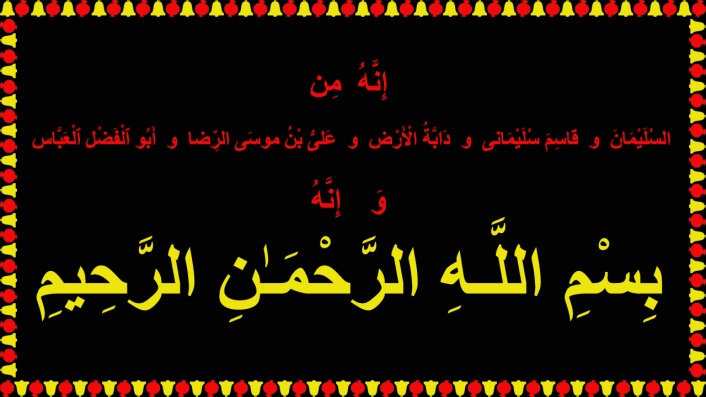 This Logos-y-LoveLetter IS FROM
Flag BearerAhh AlamdarAhh
Abul Fazl Abbas
Imam MercyREZA
Saint Qasem SoleimaniAhh
Prophet/King
SolomonAhh
Dabbat-AlArdدَابَّةُ الْأَرْضِQ(27:82/34:14).         AmirPathosFedayee Soldier   .        Of  Hassan NasrallAhh
This LogosyLoveLetter  is AROUND=WITHJohn(1:1) 
THE CAPITAL LOGOSQ(♥♥27:30♥♥) Who Is
.
.
.
.
In the Name  of  Holy-AllAhh-y-Father&SourceJohn(♥1:1)=Q(1:1♥)  of                         (EL-RACHUMאֵ֤ל רַחוּם֙الرَّحِمة Ahh)-y-MotherlyMERCYQ(♥♥27:30♥♥)
We Will   DESTROY-&-Indrajith    the
HateHole-Of-(CursedHariKrishnaScratch=Σατανᾶςשָׂטָןالشَّيْطَانُ帝释天DishitianSatanIndra=RamaRemphan=DarkDurgaDragon)
†
†
.
.
.
522
إِنَّهُ مِن سُلَيْمَانَ وَإِنَّهُ بِسْمِ اللَّـهِ الرَّحْمَـٰنِ الرَّحِيمِQ(♥♥27:30♥♥)
A MercyFull-LoveLetter-With-MercyFull-Guidelines-Regarding-The-ElShaddai-Revenge-For-HateFool-Assasination-&-Martyrdom-Of-SaintRevelation(♥13:7♥)-Qasem-SoleimaniAhh 
From (AmirJeremiah(♥♥♥♥46:10♥♥♥♥)-Numbers11,Rev.11,Isaiah19::Nafs-e-ZakiyyahQ(18:81)-&-2nd-Link::Q(27:82)Dabbat-Al-Ardدَابَّةُ الْأَرْضِ تَأْكُلُ مِنسَأَتَهُQ(34:14)-y-TwoHornedRam-From-IranPersiaDaniel(8:20)) 
To (1)Ayatollah KhameneiAhh::“THE LEADER OF RESISTANCE”::“Sayed-KhorasaniAhhسید خراسانیLink#1&Link#2-From-ImamREZAمَرْضِيًّاMERCYרָצָהAhhLink#1-Link#2-Link#3-Link#4’s-Mashhad”
To (2)Sayed Hassan NazarethNasrallah::“Sayed-Al-Yamaniسید یمانیAhh-y-SUPER-SOLDIER of SultanChrist&ImamMahdiAhh”::“ENEMY of MohammadBinSalman-y-Sufyaniالسفياني” 
#LabbaykKhamenei  #LabbaykHassanNasrallah  #HardRevengeJeremiah(♥♥♥♥46:10♥♥♥♥)  #DefendingFamilyFatherMother

(HOLYהאלاِلهAllahاللهאֱל֫וֹהַּ)-y-GREAT-HASHEMNAME-OF-GOD. Dear Ayatollah KhameneiAhh, the שָׁדַדأَشِدَّاءُ عَلَى الْكُفَّارِElShaddai-FIGHT/WARQ(48:29)  Against !!Kafir-DajjalDraculaAntichrist=(الْكُفَّارِKafirCoverOff-er/WipeOff-er/WasteVampire-er)Q(48:29)-Of-(EL-RACHUMH7349אֵ֤ל רַחוּם֙رَحْمَةً مِّن رَّبِّكَAhh)Deuteronomy(4:31)-Q(1:1)-y-MERCY =Merciless-BuddhaAbaddon=(ColdBlood-&-StoneHeartedقَسْوَةקָשֶׁהقَسِيٌّ القلب-&-Cruel)Isaiah(19:4-5,11)-KingKong-Of-Vanara-WildernessJungle=BarackBaboonObama!! is the Best Opportunity and Ecstatic Excuse for Your Sacred SoulAhh to RiseDieWingAhh/قیام الشهادةComeקוּםUppppAhhMicah(4:13)-Zech.(2:6,7)-Rev.(18:4)-Luke(17:33) as a Pomegranatey Martyr of Heavenly ChristGarden. My Nafs-e-Zakiyyah-y-(Job/Task/Duty/SaviourMission)Isaiah(19:19-20) that Holy-AllAhh’s-(EL-RACHUMH7349אֵ֤ל רַחוּם֙رَحْمَةً مِّن رَّبِّكَAhh)-y-MERCYQ(♥♥27:30/18:82♥♥)  had Granted me, was (1) to ExpandVastenVashaיָשַׁעوسعAhhH3467-Isaiah(19:20)Your-SupernaturalHorizon, and (2) to Shed LinguallyTyped-LogosLight & MeaningMedadMedium & (DifferentiationBinah)-ing-BloodColorInk for You that can be looked as an Apostolic Reply to Your Request of “Ayna Ammarأيْنَ عَمَّار?Where is Ammar?”Link#1-Link#2-Link#3-Link#4-Link#5 =[Symbol of an ExplainBinah-ing Gnosticشناسγνῶσις whose OliveOilAhh can Bring HighResolutionClarification to a Situation that is Blurred with HypocrisyIgnorance], and (3) as an Ammar-y-Intel to Show You Through the {“(SunRisingFromWestLink#2::DailySacrificeIsTakenAwayDaniel(8:11-13/11:31/12:11))Q(6:158)-y-(SUPER-SIGN)Q(18:9)-Of-(ClearVOICE/Scream/Blast=Q(36:26-7)=Rev.(11:11-2) From8thSkyQ(36:29)=Rev.(11:19))That-Will-HappenAhh-In-RamadanOf2020Search-For-“Ramadan”-KeyWord-In-This-Link-Link#2-Link#3-Link#4-Link#5-Link#6-When-1st-&-15th-Of-Ramadan-Are-Fridays-(When-Eye:Tailله ذناب -Of-ChristSUPERSTAR-Go-UppppAhead-Of-You&RuachFull-Rest-Of-LivingJihady-Martyrs-To-Show-You-The-Healing-HighwayRunwayCrossCarrying-MartyrdomTrackTariqTailيبتدأ نجم له ذنابIsaiah(19:23)=Link#2-Link#3-Link#4-Link#5 Toward-طلع بالمشرق القرن ذو الشفاEastern-ChristTishtryaSTARمسیح کوکب/نجم من المشرق/نجم له ذنب=OPENED-ArkCaveMoon-For-Embarking-EySlamoChristian-Martyrs-Who-Are-NOT-Lukewarm)Rev.(11:19)-As-Well-As-(Sign-Of-Healing StrikePlagueMyiasisالنَّغَفِנָגַףH5062-Isaiah(19:22)Ofيصعق له سبعون ألفا،ويخرس سبعون ألفا،ويعمى سبعون ألفا،ويصم سبعون ألفاEarthquakes&HammeringThunderbolts&Haddaالهدة&KHUSFחֲסַףخسف& צָעַקيصعق الزلازل البرد רַעַשׁرعش)Link#1-Link#2-Link#3-Link#4=Rev.(11:19)=SecondWoe-Rev.(11:14)-That-Will-Kill&Mute&Blind&Deafen-70ThousandOr7000PeopleRevelation(11:13)-While-Eye-am-In-(The SaskatoonCityQ(36:13/18:77)-Of-HeresHarastaحَرَسْتَاH2041הֶ֫רֶסحارِسهَرَسAحِرَاسَةHarvest:HeraldingHarbinger:AlarmingGuardسَوْفَצָפָהEzekiel33:SignalingSign:ForewarningAttendant) Isaiah(19:18)=Link#2-#3-#4-#5-#6-Where-Eye-Will-Be-(Killed:Landslided:Drowned:Swallowed:GhutahالغُوطَةA.P.-ed:KHUSFחֲסַףخسف-ed:הֶ֫רֶס.خسف قرية بإرم يقال لها حرستاIramأَرَمَّRipTorn-ed)-By-Hanuman Obama-&-Tossed-Into-(Bayda-y-Wilderness/Dajjal-ic-DesertSeaOfSalt/DvārakāPit-Of-Sodom&Egypt)Search-For-KeyWords-Of-“KHUSFחֲסַףخسف”&“Iramإرم”-Link#2-Link#3-Link#4-#5-#6=Rev.(11:7-10)-Where-Abrahama .Was-Tossed-into-It/Nimrod-ic-FirePit/TrishulaSheolHades/-&-Pharaoh-Was-Drowned-&-EySaAhh’s-SoulWordAhh-Was-CubensisCrucified-&-His-JohnTheBaptist-y-BodyCarrier-Was-Killed-On-WoodenCross-And-Then-RiseAhh-ed-By-(TheHealing-HornHairRay Cascaded-IronColumnOfFireAhhنار تكون في السماء شبيها بأعناق النجب أو كأعمدة الحديد::Eastern-StarLightAhh-Of-7Starry-MoonBookMountطلع بالمشرق القرن ذو الشفا، كان أول ما طلع .....وحين قتل يحيى بن زكريا→)=Rev.(11:8)=Search-For-KeyWord-Of-“Horn Zu-Shifaالقرن ذو الشفا”-Link#2,#3,#4,#5,#6-Which-Is-At-(KHUSFחֲסַףخسفSink-Able-SaltSandDuneSide/WildernessSide/WestSide/NorthSide/ProfanePeripheryالْعَذَابِ الْمُهِينِE.(42:20)=Q(18:94)/Beside/Outside)-Of-(IRONسَدًّاDAM:חִיצוֹןWALLحِيطان:KHATAMخَتَمَחָתַם:חִירָםHIRAMحریم:BORDERجبلגְּבֻלقَبُول)Isaiah(19:19)-Of-[AssyrianSideG.(2:14)::WellWateredLand::DamMascusDarMeśeqH1834دِمَشْقَדַּמֶּשֶׂק دُمَاشِقُDamH1818دَمדָּםBelieveBloodAhh=ProtrudeExtendExit-ed-DomainدُمדָּםTail=RunQuickenDrawGush-ed-Out-Doorدُرّדַּר+ShagShaqahH8248-H7685שקمَسْقِيّשָׁקָה-שָׂגָהشَقّGushingFissure=Irrigated-y-DoorStepLandGen.(2:6)-Of PotsSouls-Who-Are-PurchasedRev.(1:5/5:9)=Acts(20:28)=Colos.(1:20)=Ephes.(1:7)=Heb.(9:14,22)By-Poured-BismillAhhyBloodWineBreathRainAhh-Of-CowChristMahishasurAhh/EasternAdventDawnשרק ISHRAQ.مَكَانًا شَرْقِيًّاM.(24:27)-ed-WatchTowerWhiteMinaretالْمَنَارَةِ الْبَيْضَاءِ شَرْقِيَّ دِمَشْقَMat.(21:33)::::MEDINAبَعْضَ السِّبَاخِ الَّتِي بِالْمَدِينَةِQ(36:20/18:82)-y-MosqueChurchKnessetDamascusCity-That-Is-On-
خسف بقرية بدمشق وسقط طائفة من غربي مسجدهاLink#1-#2-#3::جَانِبِ مَدِينَةٍ يُقَالُ لَهَا دِمَشْقُLink#1-#2-#3::يخسف بقرية من قرى أرم ويسقط جانب مسجدها الغربيLink#1-#2-#3::يخسف بغربي مسجد دمشقLink#1-#2-#3-EasternSacredSide-Of-
.
.
523
إِنَّهُ مِن سُلَيْمَانَ وَإِنَّهُ بِسْمِ اللَّـهِ الرَّحْمَـٰنِ الرَّحِيمِQ(♥♥27:30♥♥)
A MercyFull-LoveLetter-With-MercyFull-Guidelines-Regarding-The-ElShaddai-Revenge-For-HateFool-Assasination-&-Martyrdom-Of-SaintRevelation(♥13:7♥)-Qasem-SoleimaniAhh 
From (AmirJeremiah(♥♥♥♥46:10♥♥♥♥)-Numbers11,Rev.11,Isaiah19::Nafs-e-ZakiyyahQ(18:81)-&-2nd-Link::Q(27:82)Dabbat-Al-Ardدَابَّةُ الْأَرْضِ تَأْكُلُ مِنسَأَتَهُQ(34:14)-y-TwoHornedRam-From-IranPersiaDaniel(8:20)) 
To (1)Ayatollah KhameneiAhh::“THE LEADER OF RESISTANCE”::“Sayed-KhorasaniAhhسید خراسانیLink#1&Link#2-From-ImamREZAمَرْضِيًّاMERCYרָצָהAhhLink#1-Link#2-Link#3-Link#4’s-Mashhad”
To (2)Sayed Hassan NazarethNasrallah::“Sayed-Al-Yamaniسید یمانیAhh-y-SUPER-SOLDIER of SultanChrist&ImamMahdiAhh”::“ENEMY of MohammadBinSalman-y-Sufyaniالسفياني” 
#LabbaykKhamenei  #LabbaykHassanNasrallah  #HardRevengeJeremiah(♥♥♥♥46:10♥♥♥♥)  #DefendingFamilyFatherMother

يتحرك بإيلياء رجل دجال باراک اوباما أعور العين فيكثر الهرج ويحل السبا وهو الذي يبعث بجيش يَأْجُوجَ وَمَأْجُوجَ إلى المدينةLink#1-#2-#3-#4-#5-#6-Malkuth-Membrane/2ndEarth]”} that Who the HariHell is OneEye-ed-Antichrist=BarackDajjal-y-OppressorTreaderله لگدלָחַץلَحَّصَIsaiah(19:20)-Of-(Palestinian-EySsRaElites-&-Human-Definitions-Of-FamilyFatherMotherMarriage) and Why BarackBaboon is Dajjal/GoldenCalf/SodomiteSwastikaEzek.(39:2)/ShivaSatanDurga’s-BowLionCarrierEzek.(39:2)=Rev.(17:3). And NowAhh that Evil Identity & Dark Camouflage of this Chameleon-y-RamaReptile & OctopusRev.(17:11)-y-(8X2IshtarAshtottaraAshtarowthHashtAzhiDahākaH6255-Sans.Per.Eng.اژدرअहीअष्टोत्तरעַשְׁתָּרוֹתهشت/ShodashiषोडशीالسادسةGod-of-CIA) is LoveLight-ed for You, Then the Rest is EasyAhh. Let Your "♥La-Ilaha-Illa Allah-لا إله إلا الله♥"-ing LoveLightAhh to ShineOnAhh in (Shaktiशक्तिShiqqutsH8251שִׁקּוּץἔσχατسقط-SakathSkotosSKOTIAG4653-H5535σκότοςسكتةסָכַת)-ic-Darkness&Silence&FallenessJohn(1:5) by Sending the שָׁדַדأَشِدَّاءُ عَلَى الْكُفَّارِElShaddaiQ(48:29) ShowerAhh of Your Missiles on His (OmmmCultKabbala-ing & YantraUsing & QueerProducing & PsychedelicFestival-ing) Israel (And Make Sure that Your Missiles are Engraved with {“♥This-Is-From-إِنَّهُ  مِن  السُلَيْمَانَ  و  قاسِمَ سُلَيْمَانی  و  دَابَّةُ الْأَرْض  و  عَلیُّ بْنُ موسَی الرِّضا  و  أَبِي ٱلْفَضْل ٱلْعَبَّاس SoleimaniAhh+SolomonAhh+Dabbat-Al-ArdAhh+ImamMercyREZAhh+Abul-Fazl-AbbasAhh♥”}). Instead of Symbolic Stoning of DevaDevilDaevaDyausZeusदेवZεύςद्यौषدیو-y-(Dildo/ShivaLingam/WashingtonMonument) in Hajj Pilgrimage in His SaudiArabian State, You have the Opportunity    of Sending the שָׁדַדأَشِدَّاءُ عَلَى الْكُفَّارِElShaddaiQ(48:29) ShowerAhh of Missiles on His Bloody American Embassy-Of-OsirisPhallus in Occupied&OppressedIsaiah(19:20)-QudsJerusalem. Dear    Ayatollah KhameneiAhh, Eye SawAhh the Sacred TearAhh-sLink#2 that Your EyeAhh SheddedAhh Behind the Blessed-HighwayTRACK-Of-CrossCarriers Isaiah(19:23)=AsuraAhh#86=M.(16:24) that ♥Beloved Qasem-SoleimaniSolomonAhh-y-MartyrAhh & His Abu-Mahdi-Al-MuhandisAhh-y-Brother-In-BismillAhhy-BloodAhh♥ have Passed, and Eye SawAhh Your RoseAhh-y RequestPrayerAhh3-Repeated-Times for Your Own Pomegranatey Martyrdom=Tasting The Pomegranatey PisonPotion of Martyrdom and Your Joining FusionMergerCatchUppppAhh to DayThem and Their FANAفناAhh-y-PhonixPhanosφανόςفانوس-Of-"♥La-Ilaha-Illa Allah-لا إله إلا الله♥"-ing-فناφωνήPhoneWordAhh-sQ(♥♥24:35♥♥) and Thus Eye am Here to Help You to Reach to Your Requested Pomegranatey DreamAhh by Making these Ammar-y-ProclamationsتُكَلِّمُهُمْQ(27:82) and BinahتَبَيَّنَتِQ(34:14)-y-Clarifications = {{““(1) You are Sayed-KhorasaniAhh and You Must LEAD the بإيلياءJerusalemQudsLiberationForces that Attack with (שָׁדַדأَشِدَّاءُ عَلَى الْكُفَّارِElShaddai-y-Might)Q(48:29) to False Israel of OneEye-ed-DajjalObamaرجل أعور العين فيكثر الهرج ويحل السباLink#1-#2-#3-#4-#5-#6. LEAD the FirstPioneerNationRev.(13:4) who Dares to WageWarAhh Against OppressorsIsaiah(19:20) of EySsRaEl. HolyAllAhh-y-(MERCY/EL-RACHUMH7349אֵ֤ל רַחוּם֙رَحْمَةً مِّن رَّبِّكَAhh) is Watching You and  So CourageouslyRev.(13:4) DeathDanceAhh in the BattleField and with Your Hezbollahy CourageR.(13:4) ReviveAhh the Honour and Dignity of Humanity that is Frozen into Fear from HateFool&Hostile-GodEzekiel(8:3)-Ephesians(6:12)-Of-(SomaSamaelसोमسَمסֵ֫מֶלPoison)-ed -Primates-Who-Are-Enslavedفيكثر الهرج ويحل السبا-In-His-(BurningMan/OzoraFestival/DoofFestival)-ing-(Sodom&EgyptWonderland/LSD-ized-RabbitHole)Rev.(13:4). This CourageousRev.(13:4) Attack will Eventually Get YouRev.(13:7) to Reach to Your Requested DreamAhh of “Getting-To-TasteAhh-The-الرُّمَّانَةِרִמּוֹןPomegranateyثُمَّ يُقَالُ لِلأَرْضِ أَنْبِتِي ثَمَرَتَكِ وَرُدِّي بَرَكَتَكِ فَيَوْمَئِذٍ تَأْكُلُ الْعِصَابَةُ مِنَ الرُّمَّانَةِ فَتُشْبِعُهُمْ وَيَسْتَظِلُّونَ بِقِحْفِهَا “Entire-Revelation-in-One-Page”=Sunan Ibn Majah, Vol.5, Book36, Hadith4075-Potion-That-Is-PourAhh-ed-From-PisonFaceפִּישׁוֹןپیشان-y-(Ravana RuachRockChrist)Gen.(2:11)-Q(7:160)-For-You-&-For-Your-IRGCAhh-y-Followers”. Try to Maximize the Benefit of Being-ButcherRapture-ed by BuddhaAbaddon. Don’t Worry if Magog-ian-Monkeys-&-Apish-Arrows-Of-SatanRamaGog’s-(PinakaBarackBow)Ezek.(39:3)-Jer.(49:35) Kill You to Say that “فَيَقُولُونَ قَهَرْنَا أَهْلَ الأَرْضِ وَعَلَوْنَا أَهْلَ السَّمَاءِSunan Ibn Majah 4080=…
†
†
†
524
إِنَّهُ مِن سُلَيْمَانَ وَإِنَّهُ بِسْمِ اللَّـهِ الرَّحْمَـٰنِ الرَّحِيمِQ(♥♥27:30♥♥)
A MercyFull-LoveLetter-With-MercyFull-Guidelines-Regarding-The-ElShaddai-Revenge-For-HateFool-Assasination-&-Martyrdom-Of-SaintRevelation(♥13:7♥)-Qasem-SoleimaniAhh 
From (AmirJeremiah(♥♥♥♥46:10♥♥♥♥)-Numbers11,Rev.11,Isaiah19::Nafs-e-ZakiyyahQ(18:81)-&-2nd-Link::Q(27:82)Dabbat-Al-Ardدَابَّةُ الْأَرْضِ تَأْكُلُ مِنسَأَتَهُQ(34:14)-y-TwoHornedRam-From-IranPersiaDaniel(8:20)) 
To (1)Ayatollah KhameneiAhh::“THE LEADER OF RESISTANCE”::“Sayed-KhorasaniAhhسید خراسانیLink#1&Link#2-From-ImamREZAمَرْضِيًّاMERCYרָצָהAhhLink#1-Link#2-Link#3-Link#4’s-Mashhad”
To (2)Sayed Hassan NazarethNasrallah::“Sayed-Al-Yamaniسید یمانیAhh-y-SUPER-SOLDIER of SultanChrist&ImamMahdiAhh”::“ENEMY of MohammadBinSalman-y-Sufyaniالسفياني” 
#LabbaykKhamenei  #LabbaykHassanNasrallah  #HardRevengeJeremiah(♥♥♥♥46:10♥♥♥♥)  #DefendingFamilyFatherMother

We have Defeated The-Saints-&-IRGCAhh-y-PeopleRev.(13:7) of EndTime-Earth and Dominated The-People-of-HeavenBy-Shooting-Their-Arrows-Towards-The-RavanaAhh-y-SkyFortressفَيَرْمُونَ بِسِهَامِهِمْ إِلَى السَّمَاءِ”, BECAUSE, AllAhh will Kill ThemDoom AFTER the GreenCrops of EndTime-Earth are RaptureAhh-ed=SoulCapturedفَتَقْبِضُ رُوحَ كُلِّ مُسْلِمٍEither by (its 1st Phase of Pomegranate-y-Martyrdom) or by (its 2nd Phase of 1000YearLong-y LastDay When Remnant of HolySpirit will be SoulCapturedفَتَقْبِضُ رُوحَ كُلِّ مُسْلِمٍ by the Pleasant-MuskWindAhh=White-MilkAhh إِذْ بَعَثَ اللَّهُ عَلَيْهِمْ رِيحًا طَيِّبَةً مِنَ from ChristCamelCowالإِبِلِ=وَاللِّقْحَةَ=الْبَقَرِ). The 2nd Phase will HappenAhh Prior to       the EySaAhh-y-HourAhh and it is  Called ((Wonder-Of-All-Wondersالعجب كل العجب=العجب كل العجب بين جمادي ورجب ثم ناقة مقتبة خير من دسكرة تغل مائة ألف Link#2,Link#3,Link#4)). (2) Dear Sayed-KhorasaniAhhسید خراسانی-Who-Are-From-Clan-Of-BaniHashem-&-Your-RightHand-Has-A-(Mark/Spot=i.e.=It-Is-A-Prosthetic-Handيخرج شاب من بني هاشم بكفه اليمنى خالthat-is-Blown-in-a-Terrorist-Attack)Link#1,Link#2,Link#3,Link#4,Link#5,    After my DieWing-Departure-In-RamadanMonthOf2020Search-For-“Ramadan”-KeyWord-In-This-Link-Link#2-#3-#4-#5-#6-#7-#8-#9-#10-#11-#12-When-1st-&-15th-Of-Ramadan-Are-Fridays, Start Your HardRevenge-y-March toward Occupied&OppressedIsaiah(19:20)-QudsJerusalem and From The Same (TariqTrackHighwayRunway-y-StarTailيبتدأ نجم له ذنابOf-ChristSUPERSTAR)Isaiah(19:23)=Link#2-Link#3-Link#4-Link#5-AsuraAhh#86 Through-Which-Eye-Go-Upppp You will See&Hear that  Imam-MahdiAhh-y-WaterWordAhh will be SpokenRainAhh-ed-Down from MessiaAhhy-MouthMISBAH=ChristCloud =OpenSplitBreakانشَقَّ الْقَمَرُAhhQ(♥♥54:1♥♥)=Revelation(♥♥11:19♥♥)-ed-ChristArkMoonBook-Of-AllAhh-y-CAPITAL-LOGOS-SUN and Then my-ABBA-SALEH/SALACHH5545-H6743وَكَانَ אַבأَبُوهُمَا צָלַחصَالِحًاסָלַחصلحQ(18:82)=Rev.(6:3-4)=Rev.(9:14)=Zechariah(1:8/6:5)-y-FatherImamMahdiAhh will be SHOWN to SodomiteSiddhartha-Infected-Earth=Planet-Of-Swollen-GayGoat-Daniel(8:8-11) By Means of (A-ينادي منادي من السماء عليكم بفلانCallingVoiceWool=DanglingHandRayيطلع كف من السماء وينادي مناد ألا أن أميركم فلان-From-ChristCaller/SoularCeilingRockOf8thSky)Link#1-Link#2-Link#3-Link#4-Link#5-Link#6-Link#7-Link#8  will Say that “This-ImamAmirMahdiAhh-Is-Your-AntiHanumanBarackObamaDajjal-ic-PrinceLeader”. (3) Dear ♥♥Ayatollah KhameneiAhh♥♥, by Medad-y-Means of this OliveOilAhh-y-WitnessTreasureQ(18:82)=Rev.(11:4)=Zech.(4:12) Eye would (ProclaimتُكَلِّمُهُمْDeclare=Give-Binahتَبَيَّنَتِ-y-Clarification)Q(27:82/34:14) that ““You Are SayedKhorasaniAhhسید خراسانی and ♥♥Sayed Hassan Nasrallah♥♥ is SayedAlYamaniسید یمانیAhhhh and MohammadBinSalman is FilthySufyaniالسفيانيServant-Of-ObamaSUFYANI Dajjal””. And So That IsWas HOW That Based Upon THIS-LOGOS-y-WITNESS the Eschatological Identities of All-Three-Of-You Are-Known::Will-Be-Known::Was-To-Be-Known ““In-ONE-Day-&-In-ONE-Month-&-In-ONE-Year=At-The-Same-Time=خُرُوجُ الثَّلَاثَةِ السُّفْيَانِيِّ وَ الْخُرَاسَانِيِّ وَ الْيَمَانِيِّ فِي سَنَةٍ وَاحِدَةٍ فِي شَهْرٍ وَاحِدٍ فِي يَوْمٍ وَاحِدٍ وَ لَيْسَ فِيهَا رَايَةٌ أَهْدَى مِنْ رَايَةِ الْيَمَانِيِّ لِأَنَّهُ يَدْعُو إِلَى الْحَق.”” Link#1-Link#2-Link#3-Link#4-Link#5-Link#6-Link#7-Link#8. Eye=Nafs-e-ZakiyyahQ(18:81)=Malachi(4:5-6)=Isaiah19 Am The Scriptural-String and Logos-y-Link that Connects All-Three-Of-You-Together. As it has been Prophesized=VisionWordAhh-edDaniel(9:24) All-Three-Of-You Were/Are Expected to be IntroducedTo-The-EndTime-ManKind In-ONE-Day-&-In-ONE-Month-&-In-ONE-Year By Means of My DieWingRev.(11:9-14)=(SunRisingFromTheWest::DailySacrificeIsTakenAwayDaniel(8:11-13/11:31/12:11))Q(6:158)-y-Signقال لا يخرج المهدي حتى تطلع الشمس آيةLink#1-L.#2Item#5-Link#3-Link#4-In-RamadanMonthOf2020#1-#2-#3-#4-#5-#6-#7-#8-#9-#10-#11-#12.””}}. Dear Ayatollah KhameneiAhh, if You have Sadly Lost Your SoleimaniSolomonAhh-y-(StandardBearerSaintSoldier), then let me Tell You that my MedadMeasurer-yZech.(2:2)-Rev.(11:1-2) Eye has Lost a Holy-Hezbollahy-HeroAhh-From-(Malkuth-y-MosqueChurchMadinahDamascusAssyria) and a Jihady-JewelAhh-From-(KNESSETكَنِيسَةُכנסתگنجכָּנַסكَنَزכָּנַשׁQ(18:82)-y-TreasureBox-Of-My-Heart). He was Such a Unique-Jihady-JewelAhh and a Rare-Resistance-RubyAhh and a Heavily-Purified-PearlAhh and a Saint-SaviourSoleimaniStoneAhhRev.(♥13:7♥) and a WineWorthWeightAhh-Full-Pot=♥♥♥♥FullFeelAhh-ed-With-CharmingChristKarimChromeWineAhh♥♥♥♥=Rev.(♥7:14♥) that Takes Millions of Believing Mothers to Give Birth to Millions of BaptizeAhh-ed-Babies so that Under the AllAhh-y-AlchemyAhh Only One of Them Might BeComeQ(41:11)   Him=SoleimaniSolomonAhh-y-DiamondAhhZec.(2:8). My KhameneiAhh-y Leader, as Part of my Testamentary-Trust&Will, Eye am Asking You to Let the EndTime World to Know
525
إِنَّهُ مِن سُلَيْمَانَ وَإِنَّهُ بِسْمِ اللَّـهِ الرَّحْمَـٰنِ الرَّحِيمِQ(♥♥27:30♥♥)
A MercyFull-LoveLetter-With-MercyFull-Guidelines-Regarding-The-ElShaddai-Revenge-For-HateFool-Assasination-&-Martyrdom-Of-SaintRevelation(♥13:7♥)-Qasem-SoleimaniAhh 
From (AmirJeremiah(♥♥♥♥46:10♥♥♥♥)-Numbers11,Rev.11,Isaiah19::Nafs-e-ZakiyyahQ(18:81)-&-2nd-Link::Q(27:82)Dabbat-Al-Ardدَابَّةُ الْأَرْضِ تَأْكُلُ مِنسَأَتَهُQ(34:14)-y-TwoHornedRam-From-IranPersiaDaniel(8:20)) 
To (1)Ayatollah KhameneiAhh::“THE LEADER OF RESISTANCE”::“Sayed-KhorasaniAhhسید خراسانیLink#1&Link#2-From-ImamREZAمَرْضِيًّاMERCYרָצָהAhhLink#1-Link#2-Link#3-Link#4’s-Mashhad”
To (2)Sayed Hassan NazarethNasrallah::“Sayed-Al-Yamaniسید یمانیAhh-y-SUPER-SOLDIER of SultanChrist&ImamMahdiAhh”::“ENEMY of MohammadBinSalman-y-Sufyaniالسفياني” 
#LabbaykKhamenei  #LabbaykHassanNasrallah  #HardRevengeJeremiah(♥♥♥♥46:10♥♥♥♥)  #DefendingFamilyFatherMother

that = {{““The Lovely-&-Just-&-Awakening-&-Alarming-&-Healing StrikePlagueMyiasisالنَّغَفِנָגַףIsaiah(19:22)-Of-Frightening&WrathFullIsaiah(63:5)-(☠KHUSFחֲסַףخسف-y-EarthlySwallow/ DrowningLandslideGhutahالغُوطَةA.P.-&-TremblingEarthquakeצָעַקيصعق الزلازل البرد רַעַשׁرعش-That-Will-Kill&Mute&Blind&Deafen-70ThousandOr7000People-In-The-WesternWilderness/Sodom&Egypt/کنعانכְּנַעַןCanaanCannyonIsaiah(19:18)OfDriedMinerals&DesiccatedSediments&VampiredHeartStones-Of-DraculaObamaApaoshaDevilDaevaDyaus يصعق له سبعون ألفا،ويخرس سبعون ألفا،ويعمى سبعون ألفا،ويصم سبعون ألفا::خسف بقرية بدمشق وسقط طائفة من غربي مسجدها☠)Revelation(11:13/11:14)=Link#1-Look-for-KHUSF-y-KeyWord-in-Link#2-Link#3-Link#4-Link#5-Link#6 Will HappenAhh BecauseAhh = (1) IsraeliSodomites of NaziSwastikaGod of GuruFührer who are Runnig Shodashi’s-CIA have ““Poked The AppleLensAhh Of GOD’s-EYE/PUPIL By Assassinating His-Precious-SaintSoleimaniSolomonAhh””Zechariah(2:8). AmenAhh, Yah EySaAhh-y-AppleLensLampScreenAhhFireGlassWall-Zech.(2:5) of AllAhh, You are WorthyAhh To WrathFullyIsaiah(♥63:5♥) Pulverize&TreadAhhRev.(12:5/14:19) All of These YogiNazi-Nations in Shiva-y-Damnation&CursedKrishnaScratch-y-DestructionRev.(11:18)-Ezek.(8:17). (2) Before and After-My-DieWingJeremiah(♥♥♥♥46:10♥♥♥♥) Eye Am and will Be More than Loving#2 to AvengeAhh The-Blessed-Basiji-BloodAhh-Of-SaintSoleimaniSolomonAhhRev(13:7/7:14) Since His 100%PURE (♥KathairóQetorethG2508-H7004Καθαίρωتقطیرקְטֹ֫רֶתEzek.(8:11) Rev.(5:8)قِطْرًاQ(♥18:96♥)            ♥)-y-BloodBlobDropletAhh      is        Now-Running-in-My-Hezbollahy-Veins/Blood VesselAhh-s. (3) Even Though the Nazarethy Soldiers of SayedHassanNasrallah-y-SUPER-------SOLDIER-Of-SultanChrist do Not have the HighTechToys of $lave$oldiersRev(13:17) of BarackBuddhaAbaddon/ObamaApollyon like His (F-35-s & Sukhoi Su-35/57-s & MiG-35-s & B2-s & Saab JAS-39-s & Chengdu-J-20-s & DassaultRafale-s & Shenyang-FC-31-s & Apache/Cobra/Mil28-y Helicopter & Nimitz/Liaoning/Vikramaditya-y AirCraftCarriers), However WE Have GOD-Made (Earthquakes&KHUSFخسف-y-Sinkholes&AntiGay-Plagues) Isaiah(♥19:22)=Revelation(11:13♥)=♥KHUSF-in-Link#2-Link#3-Link#4-Link#5♥ That My SoleimaniSolomonMosesAaronAhh-y-SpiritSoulBuddedStaffAhhQ(34:14)-Numbers(11:26-27) Is More Than Delighted& Honoured To Introduce To BarackShiva’s-Queer-Friendly-Civilizations When Eye LeaveBehind/قیام الشهادةComeקוּםUpOutMicah(4:13)-Zech.(2:6,7)-Rev.(18:4) of Despicable DvarakaTian-y -SandDuneDoom-District-Of-DraculaDadhichiDajjal. (4) During the Period of 2016-2019, Whatever PenanceProducing-Affliction-&-AlarmingPlaguePokeRev.(11:6) that My (HeresHerasatHarastaحَرَسْتَاA.P.H2041حارِسהֶ֫רֶסهَرَسWatchmanسَوْفَצָפָהEzekiel33:Heralding-Harbinger:Alarming:Forewarning:Guarding:Signaling-Attendant)–y–EyeIsaiah(19:18)=Link#2-#3-#4-#5-#6 had AskAhh-ed from GOD-Of-(Alphaאαآ-to-OmmmegaΩעָמַקعمق)-y-(BabelPit/Nature/DarkMindMatterManHole/DarkEnergySea) was Swept-Under-The-Rug of GlobalWarming-CoverUp by Dajjal&Shakti108-ic-Gods-Of-Science&FoolishLieDeceptionOfClimateChange; Therefore BECAUSEZechariah(2:8) of Cutting-The-Green&FruitFull-Tree-Of-Saint-QasemSoleimaniAhh      EyeIsa.(19:18)=Link#2-#3-#4-#5-#6 am going to AskAhh from AllAhh that in Addition to (SunRisingFromTheWest::DailySacrificeIsTakenAwayDaniel(8:11-13/11:31/12:11))Q(6:158)-y-SUPER-SIGN-in -RamadanMonthOf2020 He would Get His FirmamentalFingerExodus(8:16-19)=Q(100:4/2:71) to فَأَثَرْنَStrikeStirAhhتُثِيرُ The-Dust-Of-Malkuth-y-Membrane with Such a      #HardRevenge-y SeverityAhh and שָׁדַדأَشِدَّاءُ عَلَى الْكُفَّارِElShaddaiQ(48:29)-y-MightAhh that HUMBLES قلنا يا أمير المؤمنين وما هى قال اختلاف أهل الشام بينهم والرايات السود والقزعة في شهر رمضان فقيل وما القزعة قال أو ما سمعتم قول الله في القرآن : إن نَّشَأْ نُنَزِّلْ عَلَيْهِم مِّن السَّمَاء آيَةً فَظَلَّتْ أَعْنَاقُهُمْ لَهَا خَاضِعِينَ . آية تخرج الفتاة من خدرها وتوقظ النائم وتفزع اليقظان=Ali bin Abi Taleb (r.a.) said: " Wait for the end of misery once three things occur." We said: What are they, O' Prince of Believers? He said: "The dispute among the people of.     AshSham, the [Fake-&-True] Black Banners (battalions carrying black banners), and the Qaz'aAhh in the month of Ramadan. It was asked: "What is the Qaz'aAhh ? He said: "Haven't you heard what Allah said in the Quran (26:4):  إن نَّشَأْ نُنَزِّلْ عَلَيْهِم مِّن السَّمَاء آيَةً فَظَلَّتْ أَعْنَاقُهُمْ لَهَا خَاضِعِينَ  'If We wish, We can send down to them from Heaven a sign, such that their necks remain surrendered to it (mesmerized in amazement).' This Aya (sign) that makes a girl come out of her bedroom, wakes up the person who is asleep, and frightens the one who is awake."-L.#1-#2  The-AnuEnkiThoth-Ganesha-ic-StiffNecks-Of-Yogis-&-Goliath-y-Swamis & PrideParading-Proud-Necks-Of-SodomiteVictims of GoldenCalfObamaDracula.
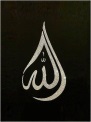 526
إِنَّهُ مِن سُلَيْمَانَ وَإِنَّهُ بِسْمِ اللَّـهِ الرَّحْمَـٰنِ الرَّحِيمِQ(♥♥27:30♥♥)
A MercyFull-LoveLetter-With-MercyFull-Guidelines-Regarding-The-ElShaddai-Revenge-For-HateFool-Assasination-&-Martyrdom-Of-SaintRevelation(♥13:7♥)-Qasem-SoleimaniAhh 
From (AmirJeremiah(♥♥♥♥46:10♥♥♥♥)-Numbers11,Rev.11,Isaiah19::Nafs-e-ZakiyyahQ(18:81)-&-2nd-Link::Q(27:82)Dabbat-Al-Ardدَابَّةُ الْأَرْضِ تَأْكُلُ مِنسَأَتَهُQ(34:14)-y-TwoHornedRam-From-IranPersiaDaniel(8:20)) 
To (1)Ayatollah KhameneiAhh::“THE LEADER OF RESISTANCE”::“Sayed-KhorasaniAhhسید خراسانیLink#1&Link#2-From-ImamREZAمَرْضِيًّاMERCYרָצָהAhhLink#1-Link#2-Link#3-Link#4’s-Mashhad”
To (2)Sayed Hassan NazarethNasrallah::“Sayed-Al-Yamaniسید یمانیAhh-y-SUPER-SOLDIER of SultanChrist&ImamMahdiAhh”::“ENEMY of MohammadBinSalman-y-Sufyaniالسفياني” 
#LabbaykKhamenei  #LabbaykHassanNasrallah  #HardRevengeJeremiah(♥♥♥♥46:10♥♥♥♥)  #DefendingFamilyFatherMother

(5) It is سلامةSalemHealthyAhh for DisenchantedMat.(18:3) & DisCharmKarimAhh-ed EndTime-World that is Suffering from Adult-MindFoolNest & 3HO-y-PlacebosHippieHappiness      & LGBT-ic-Loves-Of-AphroditeIfrit-y-Aphrodisiacs & Drugged-Transhumanism & Neurochemical-Hypnosis-By-Shakti-ic-LSD-sZec.(5:7-11) & Technologic-CornucopiaFertilityQ(102:8)  & Robotic-Spirituality&-SomaStonedSoberness-Of-ثـمـودसमाधिThamudSamadhiQ(7:73-78/11:61-68/17:59/26:141-158/54:23-31/91:11-15)-ic-Apes-who-are-Frozen-into-Fear-from-ShivaDildo     to Get a TruthFull-TasteAhh from RockyReality/ChristFactAsuraAhh#69,56. It is RamadanMonthOf2020#1-#2-#3-#4-#5-#6-#7-#8-#9-#10-#11-#12-y-TimeAhhIsaiah(♥19:22)=Rev.(11:13♥)=Jerem.(♥♥♥♥46:10♥♥♥♥) that A-Christian-Soldier/SuicideBomberAhh from SayedHassanNasrallah’s-Squad-Of-AntiIsraelThamudSamadh-y-SuicideBombers to Get HimAmirCamelOrganicSelf to BlowUp as       {“A-ChristianCamelBombAhhالنَّاقَةِ فِتْنَةًQ(7:73,77/11:64/17:59/26:155/54:27/91:13)-Who-Has-(ThreeDaysثَلَاثَةَ أَيَّامٍ-of-DetonationTime)Q(11:65/36:26)=Rev.(11:11)-And-Is-Currently2020/2/23-((Well- WaterWordشِرْبٌAhh-ed::Well-IrrigateسْقِيّשָׁקָהAhh-ed::WellMatureRainيَبْلُغَا أَشُدَّهُمَاAhh-ed-&-TishtryaTearTreasureAhh-Extractedيَسْتَخْرِجَا::GreatlyGrown-&-Well-FullFeelAhh-ed With-Golden-OliveOilAhh))Q(26:155/54:28/91:13)=Rev.(♥11:4)=Zec.(4:12)=Daniel(8:3-4)=Q(18:82♥)-While-It-Is-StandingDaniel(12:5)-At/By-The-EuphratesAhh-y-DownstreamJeremiah(♥♥♥♥46:10♥♥♥♥)-Of-The أوّلِيّUlaiH195أوّلאוּלַיالْأُولَىٰAhhDaniel(8:2,16/12:5)-y-Upstream”} So that OmmmPowered World of Zionist Zombies & Photophobic Bats & Hydrophobic CanaanitesIsaiah(19:5,6,18)           Feel the שָׁדַדأَشِدَّاءُ عَلَى الْكُفَّارِElShaddaiQ(48:29)-y-PowerAhh of Three Paragraphs from BibleGHoranAhhRev.(♥11:1-14)=Q(18:60-82♥). (6) Eye HopeAhh that By Means of the Gained&Learned TishtryaשירהSIRUISالنَّجْمِשֵׂעָרالشِّعْرَىٰQ(♥53:1+53:49♥)=YASHT#8/YasnaAhhیس#1,7,16,27Ahh-y-ChristConciousnessLogosy-Lesson from this Healing&HealthyAhh-y-StrikePlagueKHUSFخسفIsaiah(♥19:22♥), the EndTime-World which is HelpAhh-lessly & Blindly & Foolishly walking-in-streets for GlobalWarming&PrideParade, would RealizeAhh that instead of AssassinatingZech.(2:8) ♥AbuMahdiMuhandisAhhy&SoleimaniSolomonAhhy-SAINTS-Of-ChristTishtryaSTAR♥Rev.(♥7:14♥13:7♥) They MUST Stone-To-Deathوَلَوْلَا دَفْعُ اللَّـهِ النَّاسَ بَعْضَهُم بِبَعْضٍ لَّفَسَدَتِ الْأَرْضُQ(♥2:251♥) The-HighRanking-(Sodomites&HomosexualOfficers&YogiGurus&HarMegiddoMagedónDjedJediמגידוجادوजादूגֶּ֫דִיجَدّ-y-ScientistsGoats&JinnNous-GiantsOfficialsBodhisattvas)-Of NaziPinkSwastikaLink#2-L.#3-Which-Are-Running-Terrorist&DestructiveRev.(11:18)Eze.(8:17)-CIA-Of-LadyIshtarShodashi  in Order to HiddekelGelGlacierCoolAhh the GlobalWarming.””}}.
  
Because of Holy-AllAhh’s-(EL-RACHUMH7349אֵ֤ל רַחוּם֙رَحْمَةً مِّن رَّبِّكَAhh)-y-MERCYQ(♥♥27:30♥♥)-&-Q(♥♥18:82♥♥) You Must UNITE the World of EySlamoChristian YahudAhh-ism & Must Create the CrossCarryingMat.(16:24) Coalition of PathosFedayeenفِدائيّينπαθητός‎פָדָה-y Fighters/Sacrificers Whose LoveAhhMat.(22:39) for their Oppressed-PalestinianNeighborsIsa.(19:20)  can Get Them to Attack to Israeli Hatred, Jewish Hypocrisy, SufyaniالسفيانيMohammadBinSalman-ic-Islam & Queer Krishnianity of AntiChrist=Indian-DadhichiDajjal=BarackObama. Dear KhameneiAhh-y-(Sayed-Of-Khorasan), Eye Hope that After Seeing the Signs-Of-RamadanMonthOf2020#1-#2-#3-#4-#5-#6-#7-#8-#9-#10-#11-#12 You could Rapidly Create the Necessary UNISON Among the EySlamoChristian Soldiers of  ImamMahdiYahudAhh-y-Commander-Of-AngelicArmyAhh of SultanChristSambara by Getting All-Of-Them to       HANGاعْتَصِمُواMat.(♥22:40)=Q(3:103♥) from ♥EySaAhhyRopeAhh=ChristCordAhh=HOSANNAG5614-H2633חֹסֶןὡσαννάالْحُسْنَىٰAhh-y-HEBELH2256חֶבֶלبِحَبْلٍ مِّنَ اللَّـهِQ(3:103)=Zechariah(11:14)-Of-AllAhh♥. In order to Counteract the Divide-&-Conquer-ing Plan of IsraeliHypocrisy & QueerChristianity & Evil-Islam of DishitianSatanΣατανᾶςשָׂטָןالشَّيْطَانُ帝释天Indra who ParasiticKali FeedsOff the Schisms&Crusades between 12-Neighboring-PlotsTribes-Of-HeavenlyChristGardenQ(13:4/5:48), Eye am going to Highlight the Following Points by Emphasizing on the (EL-RACHUMאֵ֤ל רַחוּם֙أَشِدَّاءُ عَلَى الْكُفَّارِ رُحَمَاءُ بَيْنَهُمْAhh)Q(48:29)-y-(MERCY&GODLY-GLUE&BLESSED-BINDING&AFFECTIONATE-ROPE=FASTENING-FONDNESS)-Between-NeighborAhh-sQ(48:29)=
.
†
†
.
527
إِنَّهُ مِن سُلَيْمَانَ وَإِنَّهُ بِسْمِ اللَّـهِ الرَّحْمَـٰنِ الرَّحِيمِQ(♥♥27:30♥♥)
A MercyFull-LoveLetter-With-MercyFull-Guidelines-Regarding-The-ElShaddai-Revenge-For-HateFool-Assasination-&-Martyrdom-Of-SaintRevelation(♥13:7♥)-Qasem-SoleimaniAhh 
From (AmirJeremiah(♥♥♥♥46:10♥♥♥♥)-Numbers11,Rev.11,Isaiah19::Nafs-e-ZakiyyahQ(18:81)-&-2nd-Link::Q(27:82)Dabbat-Al-Ardدَابَّةُ الْأَرْضِ تَأْكُلُ مِنسَأَتَهُQ(34:14)-y-TwoHornedRam-From-IranPersiaDaniel(8:20)) 
To (1)Ayatollah KhameneiAhh::“THE LEADER OF RESISTANCE”::“Sayed-KhorasaniAhhسید خراسانیLink#1&Link#2-From-ImamREZAمَرْضِيًّاMERCYרָצָהAhhLink#1-Link#2-Link#3-Link#4’s-Mashhad”
To (2)Sayed Hassan NazarethNasrallah::“Sayed-Al-Yamaniسید یمانیAhh-y-SUPER-SOLDIER of SultanChrist&ImamMahdiAhh”::“ENEMY of MohammadBinSalman-y-Sufyaniالسفياني” 
#LabbaykKhamenei  #LabbaykHassanNasrallah  #HardRevengeJeremiah(♥♥♥♥46:10♥♥♥♥)  #DefendingFamilyFatherMother

2-a)TheyDoom are going to Portray Your Attack as a Crusade War against Z ionist Christianity of AntiChrist-y-BarackObama. TheyDoom would Do such a Wrong Projection and Retard Representation of Your Holy&ElShaddaiשָׁדַדأَشِدَّاءُ عَلَى الْكُفَّارِ رُحَمَاءُ بَيْنَهُمْQ(48:29)-y-SwordWarMat.(10:34)-Against-EvilApollyonاُفولἈπολλύων-y-Injustice Because throughout history TheyDoom=ZombieVampires-Of-VishnuViper have been ParasiticKali Feeding off the Human Error and Hatred and Hostility between Living Neighbors. DharmaDeath lives by Shivaing/Destroying the Unison Between Living Organs who are Living Because of the BismillAhhy BloodAhh of LoveLambLamp. My Sayed-KhorasaniAhh-y-LEADER Who are going to the Victorious WarAhh Against the Largest Historical Accumulation of Hari Hatred & Jinn-y-Jealousy & OmmmPoweredEphesians(6:12)HostilityEzekiel(8:3), Please Keep in Your (AlifAllAhh/Crown/1000-LamLogos-MimMessiahAnointAhh)Q(2:1)-ed-Mind that in Your Defiance of The Hatred When You are RiseAhh-ing from a ShekinAhh-y-ShrineAhh For-The-Sake and In-The-Name of  AllAhh-y-REZAمَرْضِيًّاMERCYרָצָהAhh, You will Have To Look Ahead of Your TimeSpan and Instead of Driving into Eschaton-y-Future=LastDay&LastHourAhh by Looking at RetrospectiveRearViewMirror You will Have To FLEXIBLY Steer&Direct&Captain the AntiHatred-WarshipAhh-Of-Resistance by Looking Ahead at the Front Windscreen with the Prophesized Prospective of the Last70WeeksDaniel(9:24-27)=SunanIbnMajah,H.#4075=Included-in-Period-of-(1290Days=3.5Year=43Months)-Daniel(12:11)=7Weeks+(62Weeks::4X10DaysRev(2:10)::40Days "أَرْبَعُونَ يَوْمًا يَوْمٌ كَسَنَةٍ وَيَوْمٌ كَشَهْرٍ وَيَوْمٌ كَجُمُعَةٍ وَسَائِرُ أَيَّامِهِ كَأَيَّامِكُمْ‏“)(1Day=52Weeks=OneYear)+(2ndDay=4Weeks=OneMonth)+(3rdDay=1Week=OneWeek)+(Next37Days=5Weeks)+LAST-WEEK(1stHalf+2ndHalf-With-LastDayDoorDisk1000Yearsيَوْمٍ كَانَ مِقْدَارُهُ أَلْفَ سَنَةٍRev.20=Q(22:47/32:5/70:4)+LastChristHourAhh)+49,000Years-Of-Resurrection-&-Judgement=Q(70:4) that will Start Ticking by CowChristClock After the RamadanMonthOf2020#1-#2-#3-#4-#5-#6-#7-#8-#9-#10-#11-#12. Therefore my #1-Advice & Most-Important-Recommendation to You is that You will Have To Recruit&Unite&MusterZech.(2:6) the Christian&YahudaAhh-y Fighters&Soldiers from ArmyLess-&-StateLess-NeighboringPlots/Tribes into Your/Their/Our EySlamic ArmyAhh. ShivaDestroyer-Of-TruthBeauty MercyJustice. will Wrongly Portray-&-Propagandize Your AttackAhh to His Zionist & Queer-Friendly Israel as a Crusade. You will Have To Destroy His Propagandized & Evil Image of Crusade by Means of this WitnessTreasure that Through the HealingSigns&AwakeningPlagues-Of-RamadanMonthOf2020#1-#2-#3-#4-#5-#6-#7-#8-#9-#10-#11-#12 will Actually & Experientially & Clearly BinahتَبَيَّنَتِבִּיןShowAhhQ(34:14) to the World that BarackBaboonHanumanObama’s Version of Queer Christianity i.e., LGBT Krishnianity has Nothing to Do with the True Christianity of ChristTishtryaSTAR that My MannaMoonic Ministry has MedadMeasureInkAhh-ed AhhroundAhh It. In Order to Recruit&Unite&MusterZech.(2:6) the EySlamoChristian Soldiers of MahdiYahudaAhh-y-ImamAhh into ONE  AmenAhh-y-ArmyAhh, Eye must DrawAhh Your Attention to the Following Points =
2-b) The Religious & Geopolitical Dynamics that OptimusPrime-y-VajraTransformerObamaDajjalAntiChrist and His Ten HornsKings and His UN-NATO-Mossad-RussianIntel-s and His PopeFrancis&DalaiLamaLamia-y-Puppets have Preplanned for the Last-70Weeks in order to Freeze the World into Inaction, are So Evil that will Crush the Worlds of Sabians, EySlam, Christianity, Yahudaism and Zoroastrianism Unless They Let Go of their Traditional, Antagonistic, Dogmatic, Stiffened, Rigid and CloseHeart-ed Approaches Against Each Other. This Hereditary Heaviness Against Each Other is Historical Accumulation and Buildup Baggage of Bigotry, Ignorance & Tyranny that has ShivaDestroy-ed the RejoiceFull ReligionRock of AllAhh and Turned It into a Dysfunctional Burden which is Maintained by Corrupt Clergy whose Survival Depends on Asstray Antagonism Between 12-Neighboring-PlotsTribes-Of-ChristGardenQ(13:4/5:48) Who are Mandated to Show-(EL-RACHUMאֵ֤ל רַחוּם֙أَشِدَّاءُ عَلَى الْكُفَّارِ رُحَمَاءُ بَيْنَهُمْAhh)Q(48:29)-y-MERCY to Each Other.
.
528
إِنَّهُ مِن سُلَيْمَانَ وَإِنَّهُ بِسْمِ اللَّـهِ الرَّحْمَـٰنِ الرَّحِيمِQ(♥♥27:30♥♥)
A MercyFull-LoveLetter-With-MercyFull-Guidelines-Regarding-The-ElShaddai-Revenge-For-HateFool-Assasination-&-Martyrdom-Of-SaintRevelation(♥13:7♥)-Qasem-SoleimaniAhh 
From (AmirJeremiah(♥♥♥♥46:10♥♥♥♥)-Numbers11,Rev.11,Isaiah19::Nafs-e-ZakiyyahQ(18:81)-&-2nd-Link::Q(27:82)Dabbat-Al-Ardدَابَّةُ الْأَرْضِ تَأْكُلُ مِنسَأَتَهُQ(34:14)-y-TwoHornedRam-From-IranPersiaDaniel(8:20)) 
To (1)Ayatollah KhameneiAhh::“THE LEADER OF RESISTANCE”::“Sayed-KhorasaniAhhسید خراسانیLink#1&Link#2-From-ImamREZAمَرْضِيًّاMERCYרָצָהAhhLink#1-Link#2-Link#3-Link#4’s-Mashhad”
To (2)Sayed Hassan NazarethNasrallah::“Sayed-Al-Yamaniسید یمانیAhh-y-SUPER-SOLDIER of SultanChrist&ImamMahdiAhh”::“ENEMY of MohammadBinSalman-y-Sufyaniالسفياني” 
#LabbaykKhamenei  #LabbaykHassanNasrallah  #HardRevengeJeremiah(♥♥♥♥46:10♥♥♥♥)  #DefendingFamilyFatherMother

Part of my Dabbat-Al-Ard-y-ProclamationتُكَلِّمُهُمْQ(27:82) is Against this Survivalist, Leeching, Exploitative and Parasitic Clergy and that can NOT Say “Eye do NOT KNOW” and is NOT Willing and Hungry Enough to Read the Logos-y-LoveLetters that Beloved-AllAhh has Written to Neighboring-PlotsTribesQ(13:4/5:48)-Who-Are-Fed-With-(DIFFERENT-COLORS    مُّخْتَلِفٌ أَلْوَانُهُ)Q(16:69)-Of-شِفَاءٌSophiaHealingHoneyAhh-That-Come-From-ONE-ChristHoneyBEE. Part of my Scriptural-WeaveBraidBridge-ing::Numerical-(RaqamH7551רקם.أَصْحَابَ الرَّقِيمِ IntertwineInterlace)Q(18:9)-ing was Tasked to Demonstrate that Due to Lack of Courage for Saying “Eye do NOT KNOW”, there are  Tremendous Amount of Obsolete, Skewed, Obstructive, Isolated and ill Interpretations of the Scriptural-WineVerseAhh-sأَنَّ النَّاسَ كَانُوا بِآيَاتِنَا لَا يُوقِنُونَQ(27:82) that are Produced by Ignorant Clergy whose Survival Depends on the ☠!!Zebraفَتَقَطَّعُوا أَمْرَهُم بَيْنَهُمْ زُبُرًا-CuttingTearingRippingStrippingSlittingSplitting!!☠Q(23:53)-Of-The-Rained-Down-Pages-Of-MoonBookCloudChristSpringQ(23:50)-Of-LoveLife. One Proclaimed-Example of our Shivaسَيِّئَةٍשׁוֹאָ֥הशिवाالسَّوْءِשׁוֹא-icQ(♥4:79)=Hosea(4:6♥) and DestructiveQ(♥4:79)=Hosea(4:6♥) and LawLessQ(♥4:79)=Hosea(4:6♥) Mistakes which have Caused us to be (Divided-&-Destroyed-&-ScripturallyIsolated-&-LackingKnowledge-&-AhhlesslyAsphyxiated)Q(♥4:79)=Q(23:53)=Hosea(4:6♥) Due to our REJECTIONبِآيَاتِنَا لَا يُوقِنُونَHosea(♥♥4:6)=Q(27:82♥♥)-Of ChristVerseBreathAhh-s that AllAhh has Kept-Continously-To-BreathRainWriteAhh-Into-Our-Neighboring-PlotsTribes, is that we REJECTEDبِآيَاتِنَا لَا يُوقِنُونَHosea(♥♥4:6)=Q(27:82♥♥) the MuhammadAhh-y-ParacleteAhh Who was Promised to us by MessiaAhhMoonBookHosea(♥♥4:6)=Q(27:82♥♥). We were BeautiFaithFully DiversifiedQ(5:48) into 12-NeighboringQ(13:4)-PlotsTribes-Who-Are-(FedFavor-edنُفَضِّلُ بَعْضَهَا عَلَىٰ بَعْضٍ فِي الْأُكُلِ)Q(13:4)-With-ONEيُسْقَىٰ بِمَاءٍ وَاحِدٍRainedHoneyAhhQ(13:4)-That-Has-(12-DIFFERENT-COLORS/QUALITIESمُّخْتَلِفٌ أَلْوَانُهُQ(16:69) ::12-DIFFERENT-PURITYFRUITFULNESS-LEVELSنُفَضِّلُ بَعْضَهَا عَلَىٰ بَعْضٍ فِي الْأُكُلِQ(13:4)) In Order To COMPETEفَاسْتَبِقُوا الْخَيْرَاتِQ(5:48)-With-EachOther-In-(GoodThought-GoodWord-GoodAction:: GOOD-HUMATA&HUKHTA&HUVARSHTAفَاسْتَبِقُوا الْخَيْرَاتِ)Q(5:48). We were NOT  DiversifiedQ(5:48) to COMPETE with EachOther in Being MoreGay & in Being More RejectFool of LoveLAWAhhMat.(7:21-23)=Q(48:29) & in Kill&Hate-ing Our Neighbors and in Lovingأَشِدَّاءُ عَلَى الْمُؤْمِنُونَ و رُحَمَاءُ الْكُفَّارِCursedCanaaniteEnemies-&-ShaktiShiqqutsSkotosשִׁקּוּץशक्तिἔσχατسقط-H8251σκότοςسكتةסָכַתG4653-H5535-y-Abominations-&-(GogMagog-ian-JewishAgagitesH91אֲגָגִיأُجاج)Esther(3:10/8:3/8:5/9:24)Whose-Expertly-Is-Annihilating&Assasinatingضررצֹרֵ֥ר-Our-Neighbors. The Best Way of Fighting the False One World Religion Agenda of HomosexualHanuman=QueerChristian-AntiChrist who Falsely-Sells the Coexistence
of Hate & Love, Falsehood & TruthQ(2:42) and DarkDurgaDragonDrujDraugr-y-Ugliness & HusnaHosannAhh-y-TsbiyZibaA.P.H6643زیباצְבִיظَبْي.BeautyAhhDaniel(8:9), is to UNITE the GoodNeighbors who are Frustrated from HistoricalFights & AntagonisticCrusades & REJECTبِآيَاتِنَا لَا يُوقِنُونَFOOLHosea(♥♥4:6)=Q(27:82♥♥)Denial-Of-(ParacleteRelated-Promisesبِالْقَوْلِ الثَّابِتِJohn(14:16,26/15:26/16:7)-Q(14:27)-&-LoveLAWAhh-sMat.(7:21-23/22:37-40))-Of-HolyAllAhh-y-GOD. And so Going Through the Last70Weeks and Victoriously Reaching to the RoseAhh-y-RaptureAhhإِذْ بَعَثَ اللَّهُ عَلَيْهِمْ رِيحًا طَيِّبَةً فَتَأْخُذُ تَحْتَ آبَاطِهِمْ فَتَقْبِضُ رُوحَ كُلِّ مُسْلِمٍ“Entire-Revelation-in-One-Page”=SunanIbnMajah,Vol.5,B.36,Hadith4075 by LookAhh-ing at the CowCamelChrist-y-DayDoorDisk, Requires that GoodNeighbors would Do Unprecedented Things like Loving EachOther!! and Becoming ONE UNITED & ReWindAhh-ed-BreathAhhZech.(2:6) in BattleAhh-ingMat.(10:34) 
Againstأَشِدَّاءُ عَلَى الْكُفَّارِ رُحَمَاءُ بَيْنَهُمْQ(48:29) QueerKafir-s & MagogAgagite-y-Adversaries & HypocriteJews Who Kill YahudaیهودיְהוּדִיAhh-y-SAINTSRev.(♥7:14♥13:7♥)-Like-Qasem-SoleimaniAhh. As such, Let me Remind the Reader with the Following Items, Common-Incentives & Common-Treads that will HelpAhh the 12 Clueless HolySpirit-s/Tribes/Neighbors to UNITEZech.(2:6) in an Unprecedented Manner for an Unprecedented WAR Against an Unprecedented Coalition of Evil, Yogi & Tantric OmmmPowersEphesians(6:12) of HateFoolEzekiel(8:3) -HellHole. This Unprecedented Period of Last70Weeks will StartAhh after my DieWingAhhIsa.(♥19:22)=Rev.(11:13♥)=Jerem.(♥♥♥♥46:10♥♥♥♥)=Dan.(8:5-7)-in-RamadanMonthOf2020#1-#2-#3-#4-#5
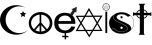 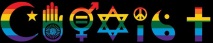 529
530
إِنَّهُ مِن سُلَيْمَانَ وَإِنَّهُ بِسْمِ اللَّـهِ الرَّحْمَـٰنِ الرَّحِيمِQ(♥♥27:30♥♥)
A MercyFull-LoveLetter-With-MercyFull-Guidelines-Regarding-The-ElShaddai-Revenge-For-HateFool-Assasination-&-Martyrdom-Of-SaintRevelation(♥13:7♥)-Qasem-SoleimaniAhh 
From (AmirJeremiah(♥♥♥♥46:10♥♥♥♥)-Numbers11,Rev.11,Isaiah19::Nafs-e-ZakiyyahQ(18:81)-&-2nd-Link::Q(27:82)Dabbat-Al-Ardدَابَّةُ الْأَرْضِ تَأْكُلُ مِنسَأَتَهُQ(34:14)-y-TwoHornedRam-From-IranPersiaDaniel(8:20)) 
To (1)Ayatollah KhameneiAhh::“THE LEADER OF RESISTANCE”::“Sayed-KhorasaniAhhسید خراسانیLink#1&Link#2-From-ImamREZAمَرْضِيًّاMERCYרָצָהAhhLink#1-Link#2-Link#3-Link#4’s-Mashhad”
To (2)Sayed Hassan NazarethNasrallah::“Sayed-Al-Yamaniسید یمانیAhh-y-SUPER-SOLDIER of SultanChrist&ImamMahdiAhh”::“ENEMY of MohammadBinSalman-y-Sufyaniالسفياني” 
#LabbaykKhamenei  #LabbaykHassanNasrallah  #HardRevengeJeremiah(♥♥♥♥46:10♥♥♥♥)  #DefendingFamilyFatherMother

2-d)This (SelfDefenceأَشِدَّاءُ عَلَى الْكُفَّارِ رُحَمَاءُ بَيْنَهُمْElShaddai)Q(48:29)-ic-KillingMat.(♥10:34)=Deuteronomy(7:1-2/20:16-17)=Num.(21:2-3)=Joshua(10:40♥) is CompulsoryObligatory/Reasoned/Enforced-By-Lovely LogosLogicLAWAhhMat(7:23/22:36,37,38,39,40Ahh)=Hosea(♥♥4:6)=Q(27:82♥♥) BECAUSE={{““Deuteronomy(♥7:4♥)=For TheyDoom will TurnAway=Hunt=Infect=Brainwash=Reprogram=Culturally-Abduct/Kidnap  the [EySlamoChristian] Children [of YahudAhh-ism] from Following ME=Holy-AllAhh, that they may Serve Other Godslike AnuHanuman-y-KingKong-Of-KonarkTemple-Of-LAWAhh-Less-VanaraJungleWilderness. [we can Simply Say that If the AmenImmune-System does NOT Fight the VishnuVirus=SomaSamael-y-Poison=Agni-ic-Ignition/Illumniation-by-YogaYokeיָקַדتُوقِدُونَयोगCatch-ingQ(36:80)-to-ScarletالْحَرَّMuladharaيُفْسِدُ فِيهَاQ(2:30/16:81)-y-PinkFire-From-Torch-Of-(LibertyLady/ShaktiShiqqutsשִׁקּוּץशक्तिἔσχατسقط-), then the Pervert Parvati Plague will TAKEOVER the Blessed-HostBody-Of-HolyHumanity. Let us HearAhh TheSame LogosLogical-LoveLAWAhhMat(7:23/22:36,37,38,39,40Ahh)=Hosea(♥♥4:6)=Q(27:82♥♥) that Talks about How the ChristLaw-Less Earth is ShivaDestroy-edRev.(11:18)-Ezek.(8:17) by CursedCorruption = ] Q(♥2:251♥) And If Holy-AllAhh had NOT REPELLED=KILLED=TERMINATEDدَفْعُELIMINATED=REMOVEDMat.(♥10:34)= Deuteronomy(7:1-2/20:16-17)= Numbers(21:2-3)=Joshua(10:40♥) Some People by MercyFull-Means of Others, The-Earth would have been لَّفَسَدَتِ الْأَرْضُCorrupted=Plagued=Diseased. [In this Case it is Talking about Curing=Killing of ShadowSadhuSiddim-y-Guru=Dajjal-ic-(Goliathגָּלְיַתجَالُوتَजलدجال/Drinker)-Of-Dajjal-ic-JaliSaltWater::CobraVenomQ(18:86/43:51/2:249)-Num.(13:23) -Gen.(14:13)-1Sam.(17:40) by MercyFull Means of DavidAhh.] But Holy-AllAhh is FullAhh of BountyAhh to the Worlds.””}}. Let us Take a LoveLook at some of the Symptoms of our EndTime Sodom&Egypt which are Implying that HolySpirit-y-AmenImmuneSystem has FailedHosea(♥♥4:6)=Q(27:82♥♥) to Fight&Resist the Vishnu-ic-Virus & CursedKrishnaScratch-y-Contamination that by Cultural, Spiritual, Social Engineering & Psychological Warfare Deuteronomy(♥7:4♥)is HuntingDown&TurningAway the Children of EySsRaEl from Following Holy-AllAhh and is Getting them to Serve the AntiChrist-y-BarackBaboonHanuman=Sexy-KingKong-Of-KonarkTemple.
2-e)Here are a few Symptomatic Samples as well as the Bridged Opinions of Christian & Muslim Analysts who are Parallelly & Independently Admitting&Reaching-To-The-Same Sad-Conclusions that (1) both Islam and Christianity are Dead and ROTTEN from Inside and Defeated and Incapable of Deterring their Internal Hypocrisies. This RamaRemphanرمهरामῬεμφάνActs(7:43)-ic-ROTTENNESS & GayGangrene & LGBT-ic-Leprosy of TransgenderTermites, LGBT-ic-LegionsMark(5:9) and Multitudes-Of-MagogyMonkeys-&-AndrogynousApes-From-KonarkTemple-Of-BarackBaboonObamaHanumanKingKong-Of-(VanaraJungleBottomlessPitAbyss)Rev(9:11), has Silently Raped, Eaten & INFILTRATED the HostBody=MosqueChurchKnesset-y-Mother-Of-Believers and has Deceptively Left Her Outside-Skin to Remain Intact like a Taxidermy-ed-Body that from Inside is Stuffed with SatanRama-ic-LAW-Lessness=Gog-ian-Garbage. This Silent Stuffing, Devilish Decay, Evil Deterioration and Shiva-ic-Destruction of CoreValues&LogosyDefinitions of MosqueChurchKnesset have been and are being ForceFooly Shoved Down into the Throats of Nazareth-y-Nations by Constitutional Referendums and Queer Colonialisms and Revolutionary ChangesRama-Rotting of their ChristTishtryaשירהSIRUISالنَّجْمِשֵׂעָרالشِّعْرَىٰQ(♥53:1+53:49♥)-y-Conciousness. These JinnEthicKali-Modified DETERIORATIONSخُطُوَاتِ الشَّيْطَانِQ(24:21) BuddhaAbaddon-ic ALTERATIONS-Which-Are-Based-Upon-(Evil-דָּ֫עַתدَعْوَةDaatاِدّعاءיָדַעIdeology-Of-Dharma-Law)-Genesis.(2:9)=Q(14:26) and Deva/Devilish DAMAGES and Rotting CHANGES of the Constitutions-Which-Were-Based-Upon-ChristLAWAhhMat.(7:23/22:36,37,38,39,40Ahh), are being Implemented&ImposedSecretly, Silently, Politely & EuphemisticKali upon All of the Nazareth-y-Nations with such an Appalling Scale that Many Traditional Wars & Military Invasions were Required To Get them to Pass such AntiChristian CHANGES (according to Several Acute Analysts).
531
إِنَّهُ مِن سُلَيْمَانَ وَإِنَّهُ بِسْمِ اللَّـهِ الرَّحْمَـٰنِ الرَّحِيمِQ(♥♥27:30♥♥)
A MercyFull-LoveLetter-With-MercyFull-Guidelines-Regarding-The-ElShaddai-Revenge-For-HateFool-Assasination-&-Martyrdom-Of-SaintRevelation(♥13:7♥)-Qasem-SoleimaniAhh 
From (AmirJeremiah(♥♥♥♥46:10♥♥♥♥)-Numbers11,Rev.11,Isaiah19::Nafs-e-ZakiyyahQ(18:81)-&-2nd-Link::Q(27:82)Dabbat-Al-Ardدَابَّةُ الْأَرْضِ تَأْكُلُ مِنسَأَتَهُQ(34:14)-y-TwoHornedRam-From-IranPersiaDaniel(8:20)) 
To (1)Ayatollah KhameneiAhh::“THE LEADER OF RESISTANCE”::“Sayed-KhorasaniAhhسید خراسانیLink#1&Link#2-From-ImamREZAمَرْضِيًّاMERCYרָצָהAhhLink#1-Link#2-Link#3-Link#4’s-Mashhad”
To (2)Sayed Hassan NazarethNasrallah::“Sayed-Al-Yamaniسید یمانیAhh-y-SUPER-SOLDIER of SultanChrist&ImamMahdiAhh”::“ENEMY of MohammadBinSalman-y-Sufyaniالسفياني” 
#LabbaykKhamenei  #LabbaykHassanNasrallah  #HardRevengeJeremiah(♥♥♥♥46:10♥♥♥♥)  #DefendingFamilyFatherMother

2-e) One of the Notorious Mirages and Astray Agendas of Androgynous-BuddhaAbaddon=Sodomite-SiddharthaSwastika=Gay-GoldenCalf  is the ☠Agenda-2030☠ of His UNESCO which is a subsection of His UN that Mural of its Security Council is about HimHorus=DajjalBuddhaBeast-Of-BottomlessPit=Kishkindha-y-VayuVoid=Vanara-y-VesicaPiscis-Rev.(9:11). The ☠Agenda2030☠ for Sustainable Development=Technological-Plunge into  Further-Vanity/PerditionPit/VayuVoid/Emptiness/Darkness/Barrenness/Buddha-ic-BlackHoleNess was Adopted in September, 2015 which is the Year that TheTwoWitnessesRev.11=TheTwoHornedRamDaniel8  Received the RevelationQ(18:60-82/27:82/34:14) & SpiritOfProphesyNumbers11 from ChristKhidrAhh & MosesAhh & their ImamMahdiAhh-y-Guard. Eye am Using this ☠Agenda2030☠ as an example that Shows how the so called Scientific Development into SoberAdulthood&NirvanicNothing is Costing our Species to Lose its EySlamoChristian-Conciousness, HumanIdentity, Aspirations & ChildishDreamsMark(10:15)Mat.(18:3) about Heavenly-DreamlandGodlyKingdome and to Disenchanted-ly Loses its CharmingKarimChrome-y-Drunkenness-With-Bismillahhy-BloodWineHaomaAhh-Of-ChristKarim (like EndLighted Apes of Agni-ic Enlightenment with Psychedelic-ShakticFire=SomaPoison). Dear Ayatollah KhameneiAhh, as Defender of the Last Remaining Bits of HotDayDivine-y-Definitions of FatherFamilyMotherM	alachi(4:5-6) Whose Meanings are PourAhh-ed From (Protosπρῶτοςفرا-پرتو-To-Eschatosἔσχατοςاِسْقط)Rev.(1:11)-y-PenRealmErectedRaqiaרָקִ֫יעַرَق into the Biblical-Dictionary of HolyHeavenly-Humans,  Eye Must Appreciate Your Amazing Reaction Against the ShivaDestructive Implementation of ☠Agenda-2030☠ in Iran. Indeed the Maggoty-Government of HassanRouhani-ic-Hypocrite which has Tried to Import this AntiDefinition-Package-Of-ShaktiShiqquts-ic-Abomination-Which-Is-Defined-By-TantricBrahminHaman-s-On-SomaSteroid, has  The Same Magog-Serving Spirit of MohammadBinSalman-y-Sufyaniالسفياني=A-Muslim-HornKing-Of-DajjalBuddhaObamaTammuz-Rev.(17:12) which is SuccessFooly Implementing the ☠Agenda-2030☠ in SaudiArabian-SlaveState-Of-DajjalObama=IsraeliPharaohKingRev.(2:9)=Isaiah(19:4,11)=Q(18:79)-Of-KonarkTemple. Indeed Lack of Having a Wilayat-Al-FaqihAhh (i.e., Authoritative and All-Encompassing Guardianship of the ChristReligionLawLogicMat.(7:23/22:36,37,38,39,40Ahh)=Hosea(♥♥4:6)=Q(27:82♥♥)-Centered Jurist Whose AmenImmune-ing Job is to Protect the HumanConstitution Against the RamaRemphan-ic-Rottings and CursedKrishnaScratch-y-Corrosions and EgotisticKali&NarcissisticKali&JinnEthicKali-Modifying-Manipulations of AmmarahAmoriteAmorousH567אֱמֹרִיالنَّفْسَ لَأَمَّارَةٌQ(12:53)-y-EgoBombBaboonsApishAdvaitaAnomalies-Of-KonarkTemple), has Caused the Western Christian Neighborhood (where ChristLawRavanaReligion is Separated from State and is Turned into a Sad-Joke in which Christ’s-Poop-y-PopeFrancis is a Dummy PuppetToy of AntiChrist) to Collapse under the PervertParvati-ic-Pressure of Baha’i-BuddhaBeast whose Apish Agendas have LSD/Acid-Wash-ed their Biblical-Dictionary-Of-HotDayDivine-y-Definitions. A Heartbreaking & Sad Example of this Catastrophic Collapse is our GoodNeighbor-The-CatholicIreland that according to many Experts is Turned into a Trophy Country which its Constitution,  its Press/Media, its Government and its Education are All Silenced&Changed&Buckled&Contaminated under the Global Takeover of AntiChrist’s-☠Agenda2030Agenda21☠-For-Sustainable-DevelopmentDive-Into-(HellHole/BottomlessEgoPit/VainVayuVoid/ApaoshaAbyss)Gen.(1:2). This ☠Agenda-2030☠ of UNESCO of UN of HorusObama=AntiChrist is Nothing, but a PervertParvatiپرروपार्वती/پروارपर्वतProudSwollen-TowerWell-Of-Babel=Shinar-SandDune-ic-(Planسَعْيُهُمْ/KarmaWorkبِالْأَخْسَرِينَ أَعْمَالًا/MasonicصُنْعًاProject)Q(♥18:103,4,5♥) that is Devised by BuddhaPharaoh’s  Freemasonic Farts like JulianHuxley & AldousHuxley whose (Agni/Ignite/illuminati/Enlightenment/Moksha)-ed Aspirations is to Implement the 3HO-y-HippieHappiness-Of-ThamudSamadhi-ic-SocietiesYogiHeavenOnEarth and SomaSamel-y-SocialEngineering of {“☠GhatokBahiniSingha=LSDRedPill/SomaPoison-Propagator=ReikiLatihan -Pollinator=BarackBaboonObama=DarkDurgaDragon’s-(DajjalicDracula/ToxicTiger/ScarletOrionAruna)Rev.(17:3)-Whose-Job-Was-to-Make-The-Psychedelic-Apocalypse☠”}.
532
إِنَّهُ مِن سُلَيْمَانَ وَإِنَّهُ بِسْمِ اللَّـهِ الرَّحْمَـٰنِ الرَّحِيمِQ(♥♥27:30♥♥)
A MercyFull-LoveLetter-With-MercyFull-Guidelines-Regarding-The-ElShaddai-Revenge-For-HateFool-Assasination-&-Martyrdom-Of-SaintRevelation(♥13:7♥)-Qasem-SoleimaniAhh 
From (AmirJeremiah(♥♥♥♥46:10♥♥♥♥)-Numbers11,Rev.11,Isaiah19::Nafs-e-ZakiyyahQ(18:81)-&-2nd-Link::Q(27:82)Dabbat-Al-Ardدَابَّةُ الْأَرْضِ تَأْكُلُ مِنسَأَتَهُQ(34:14)-y-TwoHornedRam-From-IranPersiaDaniel(8:20)) 
To (1)Ayatollah KhameneiAhh::“THE LEADER OF RESISTANCE”::“Sayed-KhorasaniAhhسید خراسانیLink#1&Link#2-From-ImamREZAمَرْضِيًّاMERCYרָצָהAhhLink#1-Link#2-Link#3-Link#4’s-Mashhad”
To (2)Sayed Hassan NazarethNasrallah::“Sayed-Al-Yamaniسید یمانیAhh-y-SUPER-SOLDIER of SultanChrist&ImamMahdiAhh”::“ENEMY of MohammadBinSalman-y-Sufyaniالسفياني” 
#LabbaykKhamenei  #LabbaykHassanNasrallah  #HardRevengeJeremiah(♥♥♥♥46:10♥♥♥♥)  #DefendingFamilyFatherMother

As Eye Mentioned before the (DeadEndDoorsOfPerception & BraveNewWorld)Link#1,#2,#3-y-Prospects(like ☠Agenda-2030☠) of UNESCO of {“☠Obama=GhatokBahiniSingha=Tammuz-y ToxicTigerAruna-Of-SatanSuryaMitra☠”} are Developed based upon Naturalism=(Alphaאαآ-to-OmmmegaΩעָמַקعمق)-y-(PotteryPastePitDeadSea-Of-DarkMatter/DarkEnergy) which !!Erases!!Isaiah(29:16/45:9) the Supernatural-RoleAhh of Miraculous MahishasurAhh-y-HandAhh of HolyAllAhh-y-POTTER. That is Why these HamongogHamanHumanism-ic -Brahmins/Egos/Apes of VanaraWilderness/NocturnalNature/GalileeGround/EmptyVayuVoid/PotteryPit are ERASED from Heavenly-MoonBookRev.(20:12)=Q(18:49/39:69) of GOD. The Artificial, Irrational & POTTER-Less Naturalism of these GOD-Alienated-Aliens=PolyAmorousAmmarahAmoriteH567אֱמֹרִיالنَّفْسَ لَأَمَّارَةٌQ(12:53)-y-Egos=PaganPantheists of KonarkTemple & UN of ObamaBahiniSingha’s VishvarupaDaniel(2:32,33), is Neglecting the Supernatural-ImpactAhh-Of-MessiaAhhnicMercyHandAhh of HolyAllAhh-y-POTTER that can (1)Super-NaturalSelectionاتَّخِذِيאָחַזAhh-ingEzekiel(♥47:8,9)=Q(16:68♥)-[TheNature=OmmmEmptyPotEarthEgoدَابَّةُ الْأَرْضِQ(27:82/34:14)=Wilderness=HadesHadashH2318-G86احداثחָדַשׁ ᾍδης-y-PotteryConstructionPit-Of-PotsherdsBurntFuel=ProfaneDesertShinarالْعَذَابِ الْمُهِينِEzekiel(42:20/47:8,9)=Q(34:14)-Of-(EthnikosTianThanatosG1482-2288-H2917天طِينٍθάνατοςטִינָאطِينَة)-y SaltSand/DeadDirt=(Alphaאαآ-to-OmmmegaΩעָמַקعمق)-y-Repository-Of-(ShaktiShiqqutsשִׁקּוּץशक्तिἔσχατسقط-)-y-(Energy/RawLetter/Abomination/MundaneWater/DarkMud/BurntFuel) Q(18:86/43:51/2:249)] and After (2)FlowRiverRayRunRainRavanaRavahSans.Eng.Per.H7301रावणروانרָוָהAhh-ingEzekiel(♥47:8,9♥)-Into-[It=Nature=Deathبَلْدَةً مَّيْتًاDesertناروانNiRvanaनिर्वाण-ic-NoRainRunRay] =Supernaturally-TalkLanguageBinahBreathTabriziTeachTearSpeakSophiaKnowledgeNameNectarMoonShineAhh-ingEzekiel(♥47:8,9)=Q(16:69♥)=Q(2:31/2:37/55:4/96:4-5/97:4)=Gen.(2:7/2:19)-Into [It=Nature=AdamAdamahGround=HumanHamonahGalileeDesert]Q(16:21/25:48/35:9/36:33/50:11) will (3)TurnAhhEzekiel(♥47:8,9)=Q(16:68-69♥)-[It=Nature=PotPit=DeathDharmaDesert]-Into {“WineAhhFully-FeelAhh-ed-HeartPitcherPot=HalalHealHoneyAhh-ed-HumanAdamAhh=SalaamHealthySoul=PeaceFullAhh-Person=BaptizeBreathAhh-ed-BadalBdelliumAhh =Alchemically-HeadGuideAhhedUppppGradeAhhedConvertAhhedKarimedCharmAhhedChromeAhhedBlessAhhed-MuslimGoldChristianJewelYahudayDiamond=Sweeten&SinSalt-FREED- Psyche=(LIBERATE&FREE&DEROR-DOORE.P.H1865درآمدنדְּרוֹרAhh)♥Isaiah(61:1)=Jeremiah(34:8,15,17)♥-ed-Individual-Who-Is-LIBERATEAhhED-From-[3HO-y-ShebaSitaCaptivity سَبِيّשְׁבִי-שְׁבָאسَبَإٍ ChainedImprisonmentSlavery-By-(SurvivalOfTheFittest-y-FEAR&INSECUITY-Law-&-DharmaDeathLaw-&-LGBT-ic-LibertyLaw)-Of-VanaraJungleWildernessNature-Of-UN-Of-Dajjal]”}. Eye must Say One More TimeAhh Again and AgainAhh that Achilles-Heel=IrrationalWeakness-CORE of Nirvanic-Naturalism of Darwinian-NousNoses-That-Are-FingerBranch-ed -&-ShivaDestroy-ing-The(Protosπρῶτοςفرا-پرتو-To-Eschatosἔσχατοςاِسْقط)-ed-EarthNature-With-IrrationalBullS***-Rev.(♥11:18)=Ezekiel(8:17♥) is that {“NO-Animal-In-Nature-TALK-s/BINAH-s-Except-LIVINGLIBERATED-EySlamoChristian-HumansAdamAhhs-Who-Have-(LEARNT-TO-TALKQ(2:31/2:37/55:4/96:4-5)=CognizeAhh-ed-The-ArtAhhyבָרַךְبَارَكَBlessingCharmingKarimingEnchantingQ(41:10) -(♥HOLYהאלاِلهAllahاللهאֱל֫וֹהַּ-y-NESS==HOSANNAחֹסֶןὡσαννάالْحُسْنَىٰ-y-TSBIYظَبْيZIBAH6643زیباצְבִיBEAUTY/GODLY GOODNESSQ(4:79)==(HYMNED/HUMNOS/HAMADG5215-H2530ὕμνοςחָמַדالْحَمْدُ)Q(1:2)-y-PERFECTION/PRECIOUSNESS/ PRECIOSITYVALUABLE-WORTHINESS==HOLYהאלاِلهAllahاللهאֱל֫וֹהַּ-y-ART/AWE-Ahh♥)-From-ChristLogosLightAhh-y-LilyLensTipAhh-Of (Protos-to-Eschatos)Rev.(1:11)-y-LaserPenQ(96:4-5)-Of-GOD.”}. That (وَجْدEcstasyExistenceوُجُود=Being-HappyThankFullAsuraAhh)Q(1:2)-Of-Having/BeingWITHJohn(1:1) HolyAllAhhQ(1:1)
533
إِنَّهُ مِن سُلَيْمَانَ وَإِنَّهُ بِسْمِ اللَّـهِ الرَّحْمَـٰنِ الرَّحِيمِQ(♥♥27:30♥♥)
A MercyFull-LoveLetter-With-MercyFull-Guidelines-Regarding-The-ElShaddai-Revenge-For-HateFool-Assasination-&-Martyrdom-Of-SaintRevelation(♥13:7♥)-Qasem-SoleimaniAhh 
From (AmirJeremiah(♥♥♥♥46:10♥♥♥♥)-Numbers11,Rev.11,Isaiah19::Nafs-e-ZakiyyahQ(18:81)-&-2nd-Link::Q(27:82)Dabbat-Al-Ardدَابَّةُ الْأَرْضِ تَأْكُلُ مِنسَأَتَهُQ(34:14)-y-TwoHornedRam-From-IranPersiaDaniel(8:20)) 
To (1)Ayatollah KhameneiAhh::“THE LEADER OF RESISTANCE”::“Sayed-KhorasaniAhhسید خراسانیLink#1&Link#2-From-ImamREZAمَرْضِيًّاMERCYרָצָהAhhLink#1-Link#2-Link#3-Link#4’s-Mashhad”
To (2)Sayed Hassan NazarethNasrallah::“Sayed-Al-Yamaniسید یمانیAhh-y-SUPER-SOLDIER of SultanChrist&ImamMahdiAhh”::“ENEMY of MohammadBinSalman-y-Sufyaniالسفياني” 
#LabbaykKhamenei  #LabbaykHassanNasrallah  #HardRevengeJeremiah(♥♥♥♥46:10♥♥♥♥)  #DefendingFamilyFatherMother

is When/Where from Whom We=The-MuslimManKind-&-AsuraAhhyAdamAhhs=HolyHappyHealthy-Hezbollah-y-Humans have CopyCloneInhaleLEARNAhh-edGen.(2:7)=Q(15:29) our Language. And so Contrary to BraveNewWorld-Of-UN&UNESCO-Of-HanumanObamaKingKongBeelzebub-Of-(SomaStonedApes=FlyingMagogMerkabaUFO-s)-in-VayuVoid which are LiedMisledMisinformed=Falsely-Deceived=DarkDurgaDragonDraugerDruj-ed that A-Jumble-Of-RetardReasons-Or-A-Darwinian-NaturalSelection-Of-BullS***-Causes-That-Are-Available-In-Nature(Can-Be-Found-In-AnimalisticNature-Of-PaganPrimates)-Like-SPEECH-Less-{“(1)Sex,(2)Tantric-OrgyPorgyLink#1,#2,#3-On-SomaPsilocybeMushroom,(3)MeshekMUSIC H4902מֶ֫שֶׁךمَشک-y-DrumSkinWaterskin-&-Shamanic-TubalDrumH8422תֻּבָלطَبَّال-ingEzekiel(39:1),(4)Fire=EvolutionaryGrowth-Of-BrainSkullSize-Is-Attributed-To-Eating-CookedMeat!!, (5) SilentMeditation”}-Is-The-Natural-Source-Of-SPEECH, the AsuraAhh-y-SavagesLink#1,#2,#3-Who-Read-The-BibleGHoranMoonBookAhh-Of-LoveLife&SaneReasoningQ(96:4-5)  Know that {“BaboonishBrain-Is-Just-An-Ethos-ing-ReceiverEarEyeNousNoseAntennaأُذُنُ خَيْرٍQ(9:61)-Of-ChristConciousness-y-TishtryaשירהSIRUISالنَّجْمِשֵׂעָרالشِّعْرَىٰQ(♥53:1+53:49♥)= YASHT#8/YasnaAhhیس#1,7,16,27-And-Not-A-GENERATOR-Of-It=Him=ChristSpiritOfWorld-And-Thus-The-SuperNatural-PhonePhenomenon-Of-SPEECH=PrayingPlatform/TalkingTool-For-EcstatiCall-Praising Of-Holy-AllAhh-Is-Originated/ComingQ(96:4-5)-From-[(Protosπρῶτοςفرا-پرتو-To-Eschatosἔσχατοςاِسْقط)Rev.(1:11)-y-(PenRealm/ErectedRaqiaרָקִ֫יעַرَق/MeaningMansion)=HotDayDivineGen.(1:16)-y -(Dictionary/ReferenceRealm/HigherDieMansion/Shamayimyعَلَّمَ آدَمَ الْأَسْمَاءَ7SkyOceanSea-s)Q(2:31,37/55:4)-Of-ConstantDefinitionsValues99Names]”}. And so the Evil Educations of UN&UNESCO-Of-AntiChrist like ☠Agenda-2030☠-s are Not only about Teaching Homosexuality; TheyDoom are Part of a Global-GogRamaMitraSuryaDurgaSatan-ian- (Planسَعْيُهُمْ/Workبِالْأَخْسَرِينَ أَعْمَالًا/MasonicصُنْعًاProject)Q(♥18:103,4,5♥) which is Devised to Hijack our Human Identity and Steal our (LIBERTY&FREEDOM)♥Isaiah(61:1)=Jeremiah(34:8,15,17)♥ and ShivaDestroyWreck our Reasonability=LogosyLogic=SalemSanity. When we Lose our HeartFull-LIBERTY♥Isaiah(61:1)=Jeremiah(34:8,15,17)♥, then we can be Brainwashed-Better-To-ServeDeuteronomy(♥7:4♥)-The-RedPillPoisonSoma-y-God-Of-UN who ScientificKali Bioengineer-s the AIDS-Virus so that He=BarackObama-y-(Maitreya=Hanuman)=BahiniSingha-y-TigerLion Leontocephalus-Of-AhrimanArimanius-y-Durga. can Use it=AIDS as a TrojanHorse-y-Excuse=FalseFear-Producing-Force for Giving SexEducation-To-Kids/ChildrenDeuteronomy(♥7:4♥)-On-A-GlobalScale-And-Based-On-KonarkTemple-y-Criterions. In other WineWord, UNESCO’s-(Naturalism=Advaita-ic-NoneDuality) is Nothing but Disguised Hinduism with Euphemistic-Kali-Refurbished Terminology that Tends to UndermineEraseKill the LogosyLink=LivingConnection Between SuperNatural-BlessingQ(41:10)-&-EcstaticEffect-Of-(Protosπρῶτο-پرتو-To-Eschatosἔσχατοςاِسْقط)-y Rev.(1:11)=YachinHornPillar-Of-HigherCone(HeavenlyHOLINESS/ParadisiacPresence) And/Upon the (Alphaאαآ-to-OmmmegaΩעָמַקعمق)Rev.(1:11)=BoazHornPillar-Of-LowerCone-y-(NatureHades/Earth ProfanePit/DesertVayuVoid). Severing this LogosyLink=LivingChristConnection Between HeavenWordMeaningLogicalOrder and EarthNatureSoundEmptyEnergy is What Tammuz-y-Chaos= MaitreyaHanumanBahiniSingha-y-TigerLionLeontocephalus-Of-Durga=MitraSurya-y-AntiChristLinkConnection is Trying to Produce. However this Dualistic-LinkConnection-Of-Order&Disorder Who is MoonShineAhh-ed-Into-(ENTIRE-NatureEarthDesert::DarkRoom::LowerCone::AlphaאαآHead-To-OmmmegaΩעָמַקعمقToe-Of-HadesHellHole::VayuVoidPotConstructionPit::GalileeGardenSea) Ezekiel(♥47:8,9)=Q(16:68-69♥)=Q(♥34:14)=Rev.(9:1♥). in Order to Render the Omnipresent MercyLoveLight&RuachRayRiverRavanaRainAhhGen.(1:2/2:7) of Holy-AllAhh Upon ♥EVERY♥Q(♥40:7♥)Thing (i.e., Wahdat-Al-Wujudوحدة الوجود=LinkConnect-ed-UNITYEze.(♥47:8,9)=Q(16:68-9♥)-Of-BeingQ(41:11)), can NOT be Severed by AntiChristLink=Maitreyaमैत्रेयMitraSuryaVaruna-y-Chaos= Fake-LGBT-ic-(LoveMitrΜίθραςमित्रمهرMotherMatterMatrix)=BindingLoveGravity-Of-KonarkTemple BECAUSE this MISBAH/MoonShineAhh-ing-LogosyLink=LivingChristConnection is Called {“♥♥ALLThing♥Q(♥40:7♥)-UNIFY/LOVE/LINK/BIND/GLUE/ENCOMPASS-ing-(MessiaAhh/MTHRA/MIHR/BozorgMEHRمهرΜίθραςमित्रMOTHERLYمادرMATRIXWombing/METER-MATTER)-
534
إِنَّهُ مِن سُلَيْمَانَ وَإِنَّهُ بِسْمِ اللَّـهِ الرَّحْمَـٰنِ الرَّحِيمِQ(♥♥27:30♥♥)
A MercyFull-LoveLetter-With-MercyFull-Guidelines-Regarding-The-ElShaddai-Revenge-For-HateFool-Assasination-&-Martyrdom-Of-SaintRevelation(♥13:7♥)-Qasem-SoleimaniAhh 
From (AmirJeremiah(♥♥♥♥46:10♥♥♥♥)-Numbers11,Rev.11,Isaiah19::Nafs-e-ZakiyyahQ(18:81)-&-2nd-Link::Q(27:82)Dabbat-Al-Ardدَابَّةُ الْأَرْضِ تَأْكُلُ مِنسَأَتَهُQ(34:14)-y-TwoHornedRam-From-IranPersiaDaniel(8:20)) 
To (1)Ayatollah KhameneiAhh::“THE LEADER OF RESISTANCE”::“Sayed-KhorasaniAhhسید خراسانیLink#1&Link#2-From-ImamREZAمَرْضِيًّاMERCYרָצָהAhhLink#1-Link#2-Link#3-Link#4’s-Mashhad”
To (2)Sayed Hassan NazarethNasrallah::“Sayed-Al-Yamaniسید یمانیAhh-y-SUPER-SOLDIER of SultanChrist&ImamMahdiAhh”::“ENEMY of MohammadBinSalman-y-Sufyaniالسفياني” 
#LabbaykKhamenei  #LabbaykHassanNasrallah  #HardRevengeJeremiah(♥♥♥♥46:10♥♥♥♥)  #DefendingFamilyFatherMother

Whose-CowChristMoonLambLampBaqarahMahishasurAhhAsuraAhh#2,#54-ly-(MTHRA/MIHR/MEHRمهرΜίθραςमित्रMOTHERLYمادرMATRIX/METER-MATTER/WOMB/LINK/BIND)-ing Has-Caused-HimSoularSelfRev.(1:14-16)-To-Be-The-Praiseworthy-ChristSubject-Of-(♥MIHR/MITHRA-YASHT#10♥)7th-Month-&-(16th-Day=AsuraAhh#16=HoneyBEE)-Of-(Eternal-YaHuShaAhhy-Year)=Rev.(22:2) ====(MEHR/Mercy)-Full-MoonMountMessiahMISBAHسِرَاجًا وَقَمَرًا مُّنِيرًاAhhQ(25:61/24:35)-Is-Introduced&PresentedFor-Those-Who-Want-To-Know-HimSoularSelf-In-(♥MEHR/MITHRA-YASHT#10♥) To-Be-[[(1)YashtAhh#10(1/1)=HolyAllAhh-y-AsuraMazdaAhh Says that = 'O Spitama! Verily, when EYE Created MithraMessiaAhh, The SultanLord of Wide-Assyrian-Pastures, EYE Created HimChristSoularSelf as Worthy of Sacrifice, as Worthy of Prayer as MyHolySelf=AllAhh-y-AhuraMazda. [That is Why AbrahamAhh Offers 10% of His SacrificeAhh to ChristMehrMithraCow-y-MelchizedekGen.(14:20) With Whom   AllAhh-y-AhuraMazda  is Well-PleasedMatthew(17:5).](2)YashtAhh#10(2/1)=O Spitama! The Mithra-DrujDurga= The-Maitreyaमैत्रेयMitraBarackHanumanBaboonObama=BahiniSingha-y-TigerLionLeontocephalus-Of-(DrujDarkDurgaDragonDraugrLieDeception) Brings The Death/Shiva-ic-Destruction Rev.(♥11:18)=Ezekiel(8:17♥) unto The Whole Country; [By LieFooly-&-HypocriticKali Bringing the Gay-Marriage to the Holy-Dictionary-Of-ChurchMosque-Of-LoveMehrMihrMotherly-MeteringBinding, The MithraMaitreyaमैत्रेय-y-AntiChristMehrMihrMithra is] Injuring as Much The FaithFull Assyrian World as a Hundred Evil-Doers could do. Break NOT the ContractOathPromiseCovenantCommitment [to LoveLightAhh].  (3)YashtAhh#10(7/2)= 'We PraiseSacrificeSmokeAhh unto ChristMithraMehrMotherlyBinding, The SultanLordKing of Wide-Assyrian-Pastures-That-Are-Full-Of-GoldenGrace-Grazing-Sheep, Who is Truth-Speaking, The Melchizedek-y-ChiefPriest in Angelic-Assemblies, with a Thousand Ears, Well-Shapen, With Ten Thousand Eyes, High-Above-The-144,000-CubitaAhh-Tall-WatchTowerTuwaMatthew(21:33), With Full Knowledge, Strong, Sleepless, and EverAwake;  (4) YashtAhh#10(131-134/31)='On a Eastern-EschatonySide of The ChariotThrone of MessiaAhhMithra, the SoularSultan of Wide Pastures, Stand a Thousand Shebatשִׁבְטְךָ֥سَبْطSabtH7626-Q(♥7:160)-Psalms(23:4♥)-y Swords, Thousand Maces of IronAhh, …. They Go through the MidAir/Heavenly-Space-Of-8thSky, They Fall upon The Skulls of The-DaevaDevaDeviDyausZeusदेवZεύςद्यौषدیو-y-(Devils::FlyingMerkabas)-Of-(HanumanBeelzebubMithraMaitreyaमैत्रेयDruj::FalseMithra::AntiChrist). After He=Real-ChristMehrMithraMotherly-Lover has Smitten The-HateFool-DevaDeviDaevaDevil-s=Yogi-Magog-Cavalries=PersianHorsemen/ApishAtefCrowns, After He= Real-ChristMehrMithraMotherly-Lover has Smitten Down The-FalseMithra::AntiChrist::Maitreyaमैत्रेयDrujDurgaدروغین::BarackObama-y-Hanuman::BahiniSingha-y-TigerLionLeontocephalus-Of-DarkDurgaDragon He will FlyAhh Over the GalileeGarden and Then AngraMainyu=SatanSuryaRamaDurga Who is All Death, Flees Away in Fear and All The-DaevaDeviDevil-s unseen and The-VarenyaVaruna-y-Fiends=Gurus&Sadhus&Children-Of-EnkiوارونهवरुणVarunaVarenyaThothGaneshaAl-Fil-HoopoeIbisHarut Haurvatatहरिद्राHarootهَارُوتَHermesCautes-And-(CautopatesHecateMaatMarootMarutमरुतمَارُوتَAmeretatاَمُرداد)-Q(2:102/27:20/105:1) Flee Away in Fear. [AmenAhh] ….]]♥”}.
2-f) Dear Ayatollah KhameneiAhh, in Order to Save as Many EySlamoChristian Souls as Possible By Preventing Them from Helping, Serving, Soldiering, Murdering & Working for/to Gay-AntiChrist=($odomite-$erpentineKuberaकुवेरکابارهCabaretGod-Of-Usury)-Who-Was-Trusted-By-Hindu&Freemason-ic-FoundingFathers-Of-AmericanDollar$ignRev.(13:16-7) 
, You Must Inform Them about the Following Facts so that They can Come Out of PoisonousPropaganda & BabylonianBrainwash of BahiniSingha’s BraveNewWorldRev.(18:3) and JoinAhh You and Enlist in Your ChristMihrMercy-Centered ArmyAhh of BibleGHoran-Reading IRGC-Savages for Attacking to False-Israel-Of-Cruel-PharaohBuddhaIsaiah(19:4) with Israeli-FruitsMat.(7:16) such as Israeli-Genocides&OppressionsIsaiah(19:20), Israeli-Festivals=SomaPsychedelic-y-PinocchioPleasureParksMat.(7:16) & GayPridesMat.(7:16) & …..
535
إِنَّهُ مِن سُلَيْمَانَ وَإِنَّهُ بِسْمِ اللَّـهِ الرَّحْمَـٰنِ الرَّحِيمِQ(♥♥27:30♥♥)
A MercyFull-LoveLetter-With-MercyFull-Guidelines-Regarding-The-ElShaddai-Revenge-For-HateFool-Assasination-&-Martyrdom-Of-SaintRevelation(♥13:7♥)-Qasem-SoleimaniAhh 
From (AmirJeremiah(♥♥♥♥46:10♥♥♥♥)-Numbers11,Rev.11,Isaiah19::Nafs-e-ZakiyyahQ(18:81)-&-2nd-Link::Q(27:82)Dabbat-Al-Ardدَابَّةُ الْأَرْضِ تَأْكُلُ مِنسَأَتَهُQ(34:14)-y-TwoHornedRam-From-IranPersiaDaniel(8:20)) 
To (1)Ayatollah KhameneiAhh::“THE LEADER OF RESISTANCE”::“Sayed-KhorasaniAhhسید خراسانیLink#1&Link#2-From-ImamREZAمَرْضِيًّاMERCYרָצָהAhhLink#1-Link#2-Link#3-Link#4’s-Mashhad”
To (2)Sayed Hassan NazarethNasrallah::“Sayed-Al-Yamaniسید یمانیAhh-y-SUPER-SOLDIER of SultanChrist&ImamMahdiAhh”::“ENEMY of MohammadBinSalman-y-Sufyaniالسفياني” 
#LabbaykKhamenei  #LabbaykHassanNasrallah  #HardRevengeJeremiah(♥♥♥♥46:10♥♥♥♥)  #DefendingFamilyFatherMother

2-g)$lave-$oldiers of American Government of AnuHanuman-y-AntiChrist=BarackObama-y-DajjalDracula=DurgaDragger Must Know that {“Working Through The-System is Over since It Is Rigged. If a Soldier considers him/herself to be a BibleGHoran-Based Human then It is Time to Join IRGC-ic-Forces of SultanChrist&ImamMahdiAhh”} Because=   
(1)Demonic-Department-Of-The-Army of AmericanGovernment of GogSamaSatanSurya&ObamaHanumanMaitreyaमैत्रेयDruj&MagogHippieMonkeys is NOT Serving the AllAhh-y -GOD of BibleGHoranMoonBook-y-ChristMessiaAhhMITHRAYASHT#10 Because as you can See in the Emblem of the Demonic-Department-Of-The-Army of  AntiChrist it is Depicting the Sign-Of-MokshaSuckLiberateEmptyHiviteH2340خَوَاءחִוִּיخَاوِيَة-ed-Ness=PhrugiaPhrygianG5435فَرّغΦρυγίαفارِغ-Cap SymbolDeut.(7:1-2/20:16-17) of VarenyaVaruna-y-Fiends ShamanChildren-Of-AnuEnki=Gurus&Sadhus&Children-Of-(EnkiوارونهवरुणVarunaVarenyaThothGaneshaAl-Fil-HoopoeIbisHarutHaurvatatहरिद्राHarootهَارُوتَHermesCautes-&- CautopatesHecateMaatMarootMarutमरुतمَارُوتَAmeretatاَمُرداد)Q(2:102/27:20/105:1). Their Purpose is to Remain in Delusion of  Killing the CowChristMithraLambMoonMahishasura by Giving-Assistance to MitraSuryaVaruna=FalseMithra=Maitreyaमैत्रेयDruj=BahiniSingha-y-ScarletArunaTigerLionLeontocephalus-Of-DurgaSuryaLibertyLady-Of-Tantric-Orgasm Who Loves to Steal your BirthRight-Of-(DERORE.P.H1865درآمدنדְּרוֹרدرروAhh-y-LIBERATION)♥Isaiah(61:1)=Jeremiah(34:8,15,17)♥-From-SorrowHellFire. Although these VarenyaVaruna-y-Children-Of-Enki=Shakyamuni-MasterRace-Of-NephilimAl-FilالْفِيلנְפִילִיםQ(105:1)=H5303-y-HeavyGurus-Of-GaneshaFeatheredQuetzalcoatl-Of-TeotihuacanPyramids are physically shaking bibles in front of you, However in their HateFool & Homosexual & HollowKali-ed Hearts TheyDoom are Deeming&Looking at you and EySlamoChristian Sheeps of HeadGuide-ing-Yahudaism to be Low-IQ-FoolsالسُّفَهَاءُQ(2:13)-&-LightweightGrasshoppersNumbers(13:33)-Because-Your-MindPower/NeuralFireCapacity-s-Are-Only-1EshcolShackle =1LatihanReikiUnit (as Nephilim-y-YogiBhajanTeacher-Of-KundaliniGuruJezebelRev.(2:20-23)-Of-ThyatiraChurch is Confessing about their Inner Thoughts in this vain video40:30 to 41:03).
(2)Contrary to LieFool-Claims of OctopusRev.(17:11)-y-(8X2IshtarAshtottaraAshtarowthHashtAzhiDahākaH6255-S.P.E.اژدرअहीअष्टोत्तरעַשְׁתָּרוֹתهشت/ShodashiषोडशीالسادسةGod-of-CIA) about Caring for American lives, SheShaktiSatanRamaIndra and Her LionTigerMaitreya and His Shakyamuni-Scientists=Nephilim-y-MageddonMagician-s do Not Care about    Atomic Guinea Pigs#2 and LSD-ized Guinea Pigs of MK-Ultra#2,#3,#4,#5 and Victims-Of-SwastikaSiddhartha’s-WorldWar and Collateral-Damages-for-9/11-y-FalseFlagOperation#2,#3 and so on. All that 108=ShivaObamaTammuz+ShaktiRamaSatan Care for, is the Chaotic Creation of Fear&Terror&Insecurity&Irrationality&SurvivalCringe&Silence&PsyopColdWars which Freeze the LIBERATED♥Isaiah(61:1)=Jeremiah(34:8,15,17)♥ Hearts of EySlamoChristians into Apish-Inaction, Survivalist-Paralysis & Manufactured-Consent-To-EvilOrder-Of-Death. 
Eye can Use Millions of more example for Showing the Festered FruitsMat.(7:16) of Deep Hindu State of USA which has Failed to Tell the Truth to Fear-Frozen American Public that {“Number#1 National Security Concern of this Nation in BabylonianRev.(18:2) Damnation Must Be the Coming-JUST-ChristWRATHRev.(16:5-6)-Of-AllAhh-y-GOD Because-Of  (1) its Overwhelming Number of Homosexuals (2) its Evil Leaders like Mr.President=Obama-y-AntiChrist (3) its KillingAssassination of SAINTS like ♥Qasem-SoleimaniAhhRev.(16:6)♥  (4) its Overwhelming Number of Yogi-BurningMans/LSD-ized-&-3HO-y-Hippies/SexCaptives/Usurers/UncleanSpirits/DevilishSwamis&NaziAgents-In-Its-CIA&MossadRev.(18:2) (5) its Overwhelming Rate of Contamination with KrishnaScratch-y-Curse and Parvatic-Planningإِنَّهُمْ يَكِيدُونَ كَيْدًاQ(86:15)-For-MageddonJediMagician-y-War with CowChristMithraLoveMahishasuraAhh”}. ALL of these UncleanSpirits-Of-Babylonian-Sodom&EgyptRev.(18:2) are Collectively Suffering from the {“☠ExistentialCrisis-Of-ReprobateMindsRomans(1:28)-Which-Are-LostצֹרضررZeroMokshaLiberateEmptyPhrygian-ed-By-(Knowledge-Of-Tree-Of-Evil-اِدّعاءיָדַעIdealogyDaatדָּ֫עַתدَعْوَة)Gen.(2:9)=Q(14:26). Due-To-
536
إِنَّهُ مِن سُلَيْمَانَ وَإِنَّهُ بِسْمِ اللَّـهِ الرَّحْمَـٰنِ الرَّحِيمِQ(♥♥27:30♥♥)
A MercyFull-LoveLetter-With-MercyFull-Guidelines-Regarding-The-ElShaddai-Revenge-For-HateFool-Assasination-&-Martyrdom-Of-SaintRevelation(♥13:7♥)-Qasem-SoleimaniAhh 
From (AmirJeremiah(♥♥♥♥46:10♥♥♥♥)-Numbers11,Rev.11,Isaiah19::Nafs-e-ZakiyyahQ(18:81)-&-2nd-Link::Q(27:82)Dabbat-Al-Ardدَابَّةُ الْأَرْضِ تَأْكُلُ مِنسَأَتَهُQ(34:14)-y-TwoHornedRam-From-IranPersiaDaniel(8:20)) 
To (1)Ayatollah KhameneiAhh::“THE LEADER OF RESISTANCE”::“Sayed-KhorasaniAhhسید خراسانیLink#1&Link#2-From-ImamREZAمَرْضِيًّاMERCYרָצָהAhhLink#1-Link#2-Link#3-Link#4’s-Mashhad”
To (2)Sayed Hassan NazarethNasrallah::“Sayed-Al-Yamaniسید یمانیAhh-y-SUPER-SOLDIER of SultanChrist&ImamMahdiAhh”::“ENEMY of MohammadBinSalman-y-Sufyaniالسفياني” 
#LabbaykKhamenei  #LabbaykHassanNasrallah  #HardRevengeJeremiah(♥♥♥♥46:10♥♥♥♥)  #DefendingFamilyFatherMother

(!!DharmaHolding-To-DharmaLaw-Of-DharmaDeathDryDarkness::YouDon’tReallyExist-Ness::TohuP.H8414تهیתֹּהוּGen.(1:2)-Deu.(32:10)-Job(6:18/26:7)-Jer.(4:23)-y-VainVoidEmptiness!!)-TheyDoom Have-(DENY/REFUSE/REJECT/KAZABH3576כָּזַב.فَبِأَيِّ آلَاءِ رَبِّكُمَا تُكَذِّبَانِ/فَوَيْلٌ يَوْمَئِذٍ لِّلْمُكَذِّبِينَ/نَاصِيَةٍ كَاذِبَةٍ خَاطِئَةٍ/فَأَيْنَ تَذْهَبُونَ)Q(52:11/55:13/96:16/81:26)-ed-The-Logos-y-LoveStory/LivingScript/ PurposeDownpureAhh/Blueprint/MercyRavanaRainfallAhh/ShekinaAhhyShowerAhh/Hosannaחֹסֶןὡσαννάالْحُسْنَىٰ-y-Beauty/GodlyGoodnessQ(♥21:16,17,18Ahh)=John(3:16,17,18Ahh♥)-That-(♥PRECIOUS/HYMNED/HUMNOS/HAMAD-WORTHYG5215-H2530ὕμνοςחָמַדالْحَمْدُ)Q(♥1:2♥)-y-(HOLYהאלاِلهAllahاللهאֱל֫וֹהַּQ(1:1)♥)= (♥وَجْدECSTASY-EXISTENCEوُجُودBLISS-BEING)-FULL-(HOLYהאלاِلهAllahاللهאֱל֫וֹהַּQ(1:1)♥)-Has-GraceFully-GiftWriteGrant-ed-On-Empty PlainPage/DeadSea/GalileeGround. Thus-TheyDoom-Are-DharmaRemain-ed-In-Irrationally-DENY-ing-[(1)The-DESIRE/NEED/LOVE/WANT/CHOICE-For-PreciousCallingQ(♥1:2♥) THE-PRECIOUS-PERFECTION&ABSOLUTE-BEAUTYצְבִיزیباظَبْي;(2)Aggressively&Angrily&(أَشِدَّاءُ عَلَى الْكُفَّارِ رُحَمَاءُ بَيْنَهُمْElShaddailyשָׁדַדWrathFullyViolentlyDeterminedlyWillPowerFully Firmly)Q(48:29)-Isaiah(63:5)&(HasadChasidH2623חָסִידحَسَد.غِيرَةJealousArdentFervorPassionateEnthusiast)-ic-Call-ly&(IC/XC-Ісоусъ ХристосъNIKAG3528-H5221נָכָהνικάωنُّكْرًا)Q(18:87)-Fully-DEFENDING/SAFEGUARDING/SECURING/PROTECTING/AMEN-IMMUNE-SPIRITING-THE-PRECIOUSQ(♥1:2♥)-PERFECTION&ABSOLUTE-BEAUTYצְבִיزیباظَبْيQ(1:1);(3)The-IGNORANCE Of-(Evil-SexSickologyاِدّعاءיָדַעIdealogyDaatדָּ֫עַתدَعْوَةKnowledge-About-AbominableAshPsycheEgo/OmmmEmptyness/FlatulentFoamScum)Gen.(2:9)=Q(14:26)=Q(13:17)-Which-Is-The- Knowledge-That-(NoneExisting-ZerosZombiesDeadsSadhusShadowsالْأَمْوَاتُWalkingGhostsYogiGurusمَّن فِي الْقُبُورِNephilimsالْفِيلנְפִילִיםQ(105:1)VarenyasVarunas)Q(35:22)-Of-BabelPit Are-(BUYINGوَمَا يُعَلِّمَانِ مِنْ أَحَدٍ حَتَّىٰ يَقُولَا إِنَّمَا نَحْنُ فِتْنَةٌ فَلَا تَكْفُرْLEARNING)Q(2:102)-From-(VarunaEnkiGaneshaHaurvatatहरिद्राHarootهَارُوتَ&MarutमरुतمَارُوتَAmeretatاَمُرداد)(Thoth&Maat) (Hermes&Hecate)(Cautes&Cautopates)::::i.e.,::::The-IGNORANCE&RESISTANCE&IMMUNITY&INOCULATION&PROTECTION-Against-BuddhaAbaddon-ic-BullS***Knowledge-&-NonsensicalNews-About-(BlackHoles-&-ShinarySandDunes-&-NoneDualistic-Relativity-Which-Is-Relativized-To-Absolute-Zero-&-TimeDilation/LengthContraction-&-VibrationalModes- Of-Emptiness)]☠”}. (Let me Remind the Reader that Contrary to Evil-IdeologyGen.(2:9)=Q(14:26) of BuddhistBaboons=DeadStones, the Three Items of (1)DesireLoveWant-ing THE-PRECIOUSQ(♥1:2♥)-HOLY-AllAhhQ(1:1) and (2)Aggressively-Protecting THE-PRECIOUSQ(♥1:2♥)-HOLY-AllAhhQ(1:1)  and (3)IGNORING Anything-Mundane&Profane that is NOT THE-PRECIOUSQ(♥1:2♥)-HOLY-AllAhhQ(1:1) are Three Signs of a Living تَطْمَئِنُّ قُلُوبُهُم بِذِكْرِ اللَّـهِAtmanआत्मन्النَّفْسُ الْمُطْمَئِنَّةُQ(13:28/89:27)=Certain-Ego=-Eye=SureAsuraAhh-y-Assuredness.) 
2-h) Dear Ayatollah KhameneiAhh, Similar to $lave-$oldiers of American Government of BarackObama, You Must Announce to European, NATO, Russian & UN $oldiers of Global Government of GogSatan&YajujObama&MagogMonkeys that {“Working Through The-System is Over since It Is Rigged with RamaRemphan-ic-Rotting. If a Soldier considers him/herself to be a BibleGHoran-Based Human then It is Time to Join the IRGC-ic-Forces of SultanChrist&ImamMahdiAhh. If someone Thinks that by Calling the ChristAmenRock&AllAhh-y-FATHER as ‘Lord’ he/she can get into Heaven, meanwhile that he/she is LoveMehrMercyLAW-LesslyMatthew(7:21-23) Butchering&Bombing&Droning his/her Palestinian-Neighbors-Or-Resistance-Fighters-Of-IRGC-Who-Will-Be-Attacking-To-Buddhist-Israel-Of-Baha’iBeelzebubHanuman=Hypocrite&QueerChristian-AntiChrist= Pharaonic-BuddhaAbaddon, Then Let Me=MedadIsaiah19,Daniel8,Revelation11,Numbers11,Q(18:60-82) Tell to him/her that he/she is Wrongly Deluding him/herself. BibleGHoran-Based Humans Must Use the MedadyMeasurements&SpiritualMappings-Of-My-RuachyRadarAhh so that by Looking at ProphesizedProspective-Of-FrontWindscreen-Of-This-
537
إِنَّهُ مِن سُلَيْمَانَ وَإِنَّهُ بِسْمِ اللَّـهِ الرَّحْمَـٰنِ الرَّحِيمِQ(♥♥27:30♥♥)
A MercyFull-LoveLetter-With-MercyFull-Guidelines-Regarding-The-ElShaddai-Revenge-For-HateFool-Assasination-&-Martyrdom-Of-SaintRevelation(♥13:7♥)-Qasem-SoleimaniAhh 
From (AmirJeremiah(♥♥♥♥46:10♥♥♥♥)-Numbers11,Rev.11,Isaiah19::Nafs-e-ZakiyyahQ(18:81)-&-2nd-Link::Q(27:82)Dabbat-Al-Ardدَابَّةُ الْأَرْضِ تَأْكُلُ مِنسَأَتَهُQ(34:14)-y-TwoHornedRam-From-IranPersiaDaniel(8:20)) 
To (1)Ayatollah KhameneiAhh::“THE LEADER OF RESISTANCE”::“Sayed-KhorasaniAhhسید خراسانیLink#1&Link#2-From-ImamREZAمَرْضِيًّاMERCYרָצָהAhhLink#1-Link#2-Link#3-Link#4’s-Mashhad”
To (2)Sayed Hassan NazarethNasrallah::“Sayed-Al-Yamaniسید یمانیAhh-y-SUPER-SOLDIER of SultanChrist&ImamMahdiAhh”::“ENEMY of MohammadBinSalman-y-Sufyaniالسفياني” 
#LabbaykKhamenei  #LabbaykHassanNasrallah  #HardRevengeJeremiah(♥♥♥♥46:10♥♥♥♥)  #DefendingFamilyFatherMother

WitnessTreasureNumbers(11:26-27)=Q(18:82) and Without-Committing-MurderExodus(20:13) They could Safely Steer&Drive into the Minefield-Of-TRIALS-Of-Last70WeeksDaniel(9:24-27)= SunanIbnMajah,H.#4075 Meanwhile that They will Have-To-Be-AimAhh-ing at Liberating The-DajjalOccupied-QudsJerusalem from RamaGog-ian-Grip-Of-GayBarackBaboonObama.”}. Let me be Crystal Clear, AFTER {{my DieWingAhhIsaiah(♥19:22)=Rev.(11:13♥)=Jeremiah(♥♥♥♥46:10♥♥♥♥)=Daniel(8:5-7)-in-RamadanMonthOf2020#1-#2-#3-#4-#5-#6-#7-#8-#9-#10-#11-#12 and Supernatural CommandAhh of AllAhh that from Behind/Beyond/Above His MessiaAhh-y-Mouthpiece=Logos-y-Loudspeaker=ChristCurtain=SoularScreen-y-Spokesperson will Get His   sun/servant-To-Rise-From-WestLink#2-Q(6:158) which [Will-Momentarily-(Interrupt:Intercept:Intervene:Halt:Suspend:Discontinue)-The-Daily-Offering/Prayer==Continual-Routine -Of-تَمَدَّدתָּמִידDaily-Sacrifice-Is-Taken-AwayDaniel(8:11-14/11:31/12:11)=Q(6:158)]}}, THEN Doors-Of-Repentence according to Q(6:158) will be Closed to Disbelievers=Kafir-s (which Means that Turning-To-Faiths-Of-EySlam:Christianity:Yahudaism will NOT Benefitلَا يَنفَعُQ(6:158)=NOT Be Accepted From a Disbelieverلَمْ تَكُنْ آمَنَتْ مِن قَبْلُ who had NOT Believed from BEFOREQ(6:158) the Happening=BringingUp=Appearanceيَأْتِيَ بَعْضُ آيَاتِ.אָתָהQ(6:158) of  Healing-StrikePlagueEarthquakeMyiasisالنَّغَفِנָגַףKHUSFخسف-y-SinkholeLandslide♥KHUSF-in-Link#2-Link#3-Link#4-Link#5♥=Isaiah(♥19:22)=Rev.(11:13♥).); HoweverAhh, the HEALING-RETURNثابَשׁוּבAhhIsaiah(♥19:22♥)-To-ChristAmenFaith-Of-HolyAllAhh-y-BEAUTYكَسَبَتْ فِي إِيمَانِهَا خَيْرًاQ(6:158) will Be ALLLL OPENAhhIsaiah(♥19:23♥) for Those-RoseAhh-y-Believers Who-Have-Been-ALREADYمِن قَبْلُQ(6:158)-Gaining-GOOD=BLESSING=ChrismAhh=BENEFICIALيَنفَعُ-LoveLightAhhكَسَبَتْ فِي إِيمَانِهَا خَيْرًاQ(6:158)-From ChristQiblaCentralPoleAhh of Malkuth-y-GardenGround. In other WineWordAhh, the Grace Period for Evangelizing, Soul-Winning & Converting will be OVERQ(6:158) and   new believers will NOTQ(6:158) be Accepted!! Due to the Obviousness of the Coming Signs!! HoweverAhh, the FineTuning, Refining & Tweaking Improvement in AmenFaith of PREVIOUSLYمِن قَبْلُQ(6:158)-Believing Believers will Continue to Go On with Better Orientation in Political & Military Arenas. This Improvement in Political & Military Orientation of Believers Must Be Based On THE REFERENCE POINT of My SoleimaniSolomonAhh-y-StaffKeyمِنسَأَتَهُRev.(♥9:1)=Q(34:14♥)=Golden-PillarPlummetRodRev.(♥11:1)=Zech.(2:1/4:10)=Isaiah(19:19♥)= Shamanic-MedadMeasurment/WitnessTreasure that will PointAhh ToWardWord-The-OPENEDRev.(♥11:19♥)-HighwayTariqTRACK-Of-MartyrdomIsaiah(♥19:23♥) so that the Muslim Jihadies & Cross-Carrying Christian Soldiers & YahudAhh-y-Warriors who are NOT Lukewarm could (1) Work-Together-In-An-Unprecedented-TimeLast70Weeks-In-History (2) JOIN the Sayed-Al-YamaniAhhسید یمانی-y-HassanNasrallah for Attacking to Hindu-Israel-Of-RamaSatanShivaLingam. In a sense, Evangelizing will be OVERQ(6:158); HoweverAhh, the Soul-Winning will Continue by PREVENTINGMatthew(22:39) our LovelyNeighbouring-Believers from Falling-Into-HellHolePitfall-Of-A-SorrowFool-PoliticalChoice by Committing the Detrimental and Political Mistake of Unknowingly-Working/$oldiering/$erving for AntiChrist=Tyrant-DajjalObama. Soul-Winning will Continue in Two Factions; (1) Putting-A-Stop to the Loss of the Souls from the Inventory of Currently-BaptizeBismillAhh-ed Believers who might be Misled into Serving the Israeli Interests of 10 Kings/Horns/PresidentsRev.(17:12) of Zionist-AntiChrist=Leontocephalus-y-Maitreyaमैत्रेयDrujDurgaدروغDrauger=FalseMithra; (2) Mobilizing the Allied Forces of ResistanceAxis=EySlam+Christianity+Yahudaism Under the LEADERSHIP of Sayed-KhorasaniAhh. These are the Fighting Forces who will Work&War Outside of Rigged Global-UN-System of BarackBaboonObama-y-Beelzebub.        
2-i) Dear Ayatollah KhameneiAhh, You Must Announce to All of the Muslim $oldiers of CurseKrishnaScratch-Serving Governments of Turkey and SaudiArabia that by Obeying the Dajjal-ic-Commands of RecepTayyipErdoğan-y-Monster and MohammadBinSalman-y-Sufyaniالسفياني They will be Vicariously Obeying the BarackDajjalObama which will Cost ThemDoom to Lose their Muslim Share of Eternal Heaven. Every Poisonous Policy and Devilish Decision of MuslimLooking-MonsterErdoganHornRev.(17:12)
538
إِنَّهُ مِن سُلَيْمَانَ وَإِنَّهُ بِسْمِ اللَّـهِ الرَّحْمَـٰنِ الرَّحِيمِQ(♥♥27:30♥♥)
A MercyFull-LoveLetter-With-MercyFull-Guidelines-Regarding-The-ElShaddai-Revenge-For-HateFool-Assasination-&-Martyrdom-Of-SaintRevelation(♥13:7♥)-Qasem-SoleimaniAhh 
From (AmirJeremiah(♥♥♥♥46:10♥♥♥♥)-Numbers11,Rev.11,Isaiah19::Nafs-e-ZakiyyahQ(18:81)-&-2nd-Link::Q(27:82)Dabbat-Al-Ardدَابَّةُ الْأَرْضِ تَأْكُلُ مِنسَأَتَهُQ(34:14)-y-TwoHornedRam-From-IranPersiaDaniel(8:20)) 
To (1)Ayatollah KhameneiAhh::“THE LEADER OF RESISTANCE”::“Sayed-KhorasaniAhhسید خراسانیLink#1&Link#2-From-ImamREZAمَرْضِيًّاMERCYרָצָהAhhLink#1-Link#2-Link#3-Link#4’s-Mashhad”
To (2)Sayed Hassan NazarethNasrallah::“Sayed-Al-Yamaniسید یمانیAhh-y-SUPER-SOLDIER of SultanChrist&ImamMahdiAhh”::“ENEMY of MohammadBinSalman-y-Sufyaniالسفياني” 
#LabbaykKhamenei  #LabbaykHassanNasrallah  #HardRevengeJeremiah(♥♥♥♥46:10♥♥♥♥)  #DefendingFamilyFatherMother

and MohammadBinSalman-y-SufyaniالسفيانيHornRev.(17:12), have been Already Made by Global Vishvarupa GovernmentDan.(2:31-5) of HanumanKingKongRev.(17:12) of SatanRamaSurya. Sometimes these Poisonous Policies and Devilish Decisions might look Contradictory, however the Overall Resultant of All of these GoodCop&BadCop-y DecisionsMonkeyShows is to Serve the Evil Interest of DaevaDevaDeviDyausZeusदेवZεύςद्यौषدیوDevilish-y-(DajjalDraculaDraggerCarrierPiggybackerالدَّرْكِ کول)-Of-DarkDurgaDragonRamaSatanSurya. Every Poisonous Policy and Devilish Decision of MuslimLooking-MonsterErdoganHornRev.(17:12) and MohammadBinSalman-y-SufyaniالسفيانيHornRev.(17:12), is and will be in 100% Concordance with VishvarupaDan.(2:31-5)-y-CommandCenter-Of-TrishulaSheolHellFire and thus Muslim $oldiers of these Satan-ic Kings will be Considered as Enemies of Coming SultanChrist&ImamMahdiAhh. In Erdogan&BinSalman’s Supporting and Sponsoring of AntiChristian & AntiMuslim DaeshTerrorists in Syria, we can Clearly See the Historical Trace of the same OttomanEmpire-y-Hostility and AntiMuhammadAhh-ian-Atrocity-Of-ArabicJahiliyyah that are now Allied Together for Serving the Parvatic-Policies-Of-VishvarupaDan.(2:31-5). Thus Eye Counsel to Muslim HumanResources of these two countries which are being Plagued=WastedRev.(18:4) by Working&$oldiering for these Two Hanuman-Serving Kings/HornsRev.(17:12) to Withdraw&GetOutRev.(18:4) from Siding With the Loser BabelSide of History. The PlagueFool-PoliciesRev.(18:4)-Of-VishvarupaDan.(2:31-5) are Designed such that Military $oldiers/$laves of  Erdogan-y-Horn/KingRev.(17:12) as well as VladimirPutinPet-y-Horn/King-Of-BarackBaboonGodRev.(17:12) would Take&Occupy the Syria and MohammadBinSalman-y-SufyaniالسفيانيHorn/KingRev.(17:12)-Of-(Leontocephalus-y-DajjalObama/FalseMithra) will Engage in War with Iran. The Occupation of Idlib-Side of Syria by Military-Presence-Of-Erdogan-y-Horn/KingRev.(17:12)-Who-Governs-His-TurkishArmy-&-His-Daesh/Isis-y-TerroristsHanger-on-s=Sycophant Spongers. and THE GREATER OCCUPATION of the REST of Syria by Military-Presence-Of-VladimirPutinPet-y-Horn/King-Of-BarackObamaMaitreyaमैत्रेयDruj/FalseMithraRev.(17:12), are Both Serving the Evil Interest and Troop-Deployment Plan of Mageddon-y-Scientists-Of-VishvarupaDan.(2:31-5)-That-Under-The-Guise-Of-Tammuz-y-TamasChaosEzek.(8:14)-Are-Moving-Their-Military&ScienceMade-TechToys-To-BattleField-Of-Malhama-Al-KubraRev.(16:16).
2-j) Dear Ayatollah KhameneiAhh, by means of Your Limited media power, You Must Announce to All of Muslim, YahudAhh-y, Zoroastrian & Christian Believers of NarendraModiRev.(17:12)=Dan.(7:7)-ic-India and Xi-JinpingRev.(17:12)=Dan.(7:7)-ic-China that = {“It is too late for You to Fight Against the Discriminatory-Citizenship-Laws#2,#3,#4,#5 of Hindutva-y-Magogs/Canaanites/Agagites/DirtyDryMinerals and Against the Systematic Indoctrination&Eradication&Incarceration of Muslims&Uyghurs&Christians#2,#3,#4,#5 by Communist-CPC-Craps of  Monstrous-Xi-Jinping-y-King/HornRev.(17:12)=Dan.(7:7)-Of-BarackBaboonObamaBeast. The Clever and Warrior-Efficient  Way of Waging WarAhh Against  these Satan-ic-Symptoms and MitraSurya-ic-SideEffects and Octopus-ic-Legs is To-Attack&PokeAhh the Israeli-Headquarter=Zionist-CommandCenter=Octopus-Head of these Anomalies. And Thus Warriors who are Willing to FightAhh with Agagite-Hindutva-s & Communist-CPC-s Must JOIN The ArmyAhh of Ayatollah KhameneiAhh Who is going to Attack&PokeAhh the Baha’i-Israel=Octopus-y-IsraelHead-Of-(Kremlin&WhiteHouse&GreatHallOfThePeople-Of-KarlMarx-y-Worshiper-Of-ObamaBaboon) that its QudsJerusalem is Occupied by   Marxist-MonkeyGod-Of-MagogyMarx=DajjalHanumanObama=8thBeastRev.(17:11)=11thAvatar-Of-SatanSurya=Puffed&Upgraded&WaxedRev.(☠17:11)=Daniel(8:8-11☠)-GoatGautama.”}. As for Taoist, Communist & Hindu People of these two countries, Eye must Say that TheyDoom are Nothing but Zero Ghosts of Two Gigantic Graveyards=Pig-Controlled-Farms of WalkingCorpsesQ(35:22) that Because TheyDoom were NOT Purchased by Precious BloodBreathAhh=RemembranceRainAhhRev.(1:5/5:9)=Acts(20:28)=... of LambChristMahishasurAhh
539
إِنَّهُ مِن سُلَيْمَانَ وَإِنَّهُ بِسْمِ اللَّـهِ الرَّحْمَـٰنِ الرَّحِيمِQ(♥♥27:30♥♥)
A MercyFull-LoveLetter-With-MercyFull-Guidelines-Regarding-The-ElShaddai-Revenge-For-HateFool-Assasination-&-Martyrdom-Of-SaintRevelation(♥13:7♥)-Qasem-SoleimaniAhh 
From (AmirJeremiah(♥♥♥♥46:10♥♥♥♥)-Numbers11,Rev.11,Isaiah19::Nafs-e-ZakiyyahQ(18:81)-&-2nd-Link::Q(27:82)Dabbat-Al-Ardدَابَّةُ الْأَرْضِ تَأْكُلُ مِنسَأَتَهُQ(34:14)-y-TwoHornedRam-From-IranPersiaDaniel(8:20)) 
To (1)Ayatollah KhameneiAhh::“THE LEADER OF RESISTANCE”::“Sayed-KhorasaniAhhسید خراسانیLink#1&Link#2-From-ImamREZAمَرْضِيًّاMERCYרָצָהAhhLink#1-Link#2-Link#3-Link#4’s-Mashhad”
To (2)Sayed Hassan NazarethNasrallah::“Sayed-Al-Yamaniسید یمانیAhh-y-SUPER-SOLDIER of SultanChrist&ImamMahdiAhh”::“ENEMY of MohammadBinSalman-y-Sufyaniالسفياني” 
#LabbaykKhamenei  #LabbaykHassanNasrallah  #HardRevengeJeremiah(♥♥♥♥46:10♥♥♥♥)  #DefendingFamilyFatherMother

TheyDoomQ(16:81/18:90)=Rev.(16:12) will soon join their CharmKarimChromeCoolantAhh-LessQ(16:81/18:90)=Rev.(3:18/16:15) Ancestors in SorrowFool-HellFire(Eternal-Abode-Of-DussehraFestival-Celebrating-Marxists). 
2-k) Dear Ayatollah KhameneiAhh, do NOT pay attention to the Coronavirus#1,#2,#3,#4-y-Distraction:Hindrance:Noise-That-Is-Made-By-ObamaRamaSatanGod108-Of-HarהֹרMountTreeOfScienceGen.(2:9)=Q(14:26)-&-Owner-Of-(MountHarהֹרἉρ-Of-μαγεδώνMegiddonsMageddonsJedisDjedsJadoosScientistsجادوגֶּ֫דִיजादूמגידוMagiciansDiggingGoats JinnNouses)Rev.(16:16)-Who-Is-Using-His-SpiderWebوَإِنَّ أَوْهَنَ الْبُيُوتِ لَبَيْتُ الْعَنكَبُوتِQ(29:41)-Of-TammuzTamas-y-ChaosEze.(8:14)-Made-By-His-ScentificArtifacts-&-BiotechWeapons-&-HealthPropagandaPsyops in Order to FearFooly-Freeze You and Your ArmyAhh-Of-ElShaddai-y-RevengeAhh-For-SAINTRev.(♥13:7♥)-SolomonSoleimaniAhh into Inaction and Confusion. Dear Ayatollah KhameneiAhh, FOCUS on Attacking to Israel-y-Epicenter-Of-Wickedness and Know that {“Ephesians(6:12) We Wrestle not against flesh and blood, but Against Deva-Devilish-Principalities, Against OmmmPowered-Powers, Against the Rulers of the الدَّرْكِ الْأَسْفَلِ مِنَ النَّارِDurgaDragon-ic-Darkness of this world, Against Spiritual Wickedness in Highly-Deepened-Places-Of-VishvarupaDan.(2:31-5)-y-(ShinarSandDune::MountHarהֹרἉρ::JungleWildernessWinepress-Of-μαγεδώνMegiddonsScientistsApes::MoralLess-Monkeys=EthicLess-Orangutans)who Use The MuslimMade -Language-To-Communicate  [who will NOT Hesitate to Design Coronavirus for their DajjalDraculaObama-y-HanumanGod=Maitreyaमैत्रेयDruj-y-FalseMithra=Leontocephalus-y-Lion TigerBahiniSingha]”}. The Vishnu-ic-Wickedness-Of-VanaraJungleWilderness-With-SurvivalOfTheFittest-y-Law is So Wicked that END-Justifies-The-Means-like-Designing-Biological-Weapons-&-Coronaviruses and the Ultimate END Goal of DevaDevi-Devils is to DharmaHold to Death=BlankHole=YouDon’tReallyExist-Ness=TohuP.H8414تهیתֹּהוּGen.(1:2)-Deu.(32:10)-Job(6:18/ 26:7) Jer.(4:23)-y-VainVoidEmptinessQ(34:14). Through the HegelianDialectic of ProblemCoronavirusReactionPropagandaSolutionSurvivalCringe the ScientistMageddons have Repeatedly Targeted& Shaped the AnimalApePopulations/TestSubjects/LabRats-Of-OrwellianJungleFarm with Deadly-ForceVectors-Of-!!FreezingFear-&-TammuzyChaos-&-SurvivalistSubmissiveness!! and One SatanDishitianSuryaRamaShivaDestructionRev.(11:18)-Eze.(8:17)-ic Example of this Repeated Scenario was the AIDS/HIV Virus which was JinnEthicKaliEthicLessly Made&Designed &Distributed by ScientistMageddon-ic-Worshipers of the Leontocephalus-y-LionTigerBahiniSinghaRev.(17:12)=Dan.(7:7)=ScarletPinkArunaObama-y-SexBeast ☠SO THAT☠ He and Legion-y-Army-Of-TantricSexSlaves-Of-His-KonarkTemple would Have the ☠EVIL  EXCUSE and REPTILIAN REASON and PERVERT PRETEXT☠ to Shove&Promote their SexualPromiscuity, Contraception and SexEducation(Earlier-Forms-Of-☠Agenda2030☠) into Everybody's Throat=NousNoseEnosh-y-Mind. May HolyAllAhh-y-GOD would WrathFuryFully- Destroy&CutShortAhhIsaiah(♥63:5)=Mat.(24:22)=Mark(13:20♥) the TimeSpace of our BuddhaAbaddon-Bugged and Yogi-Infected Species which is DajjalBahiniSingha-ic-Kali Destroying Rev.(11:18)-Eze.(8:17)-Dan.(7:7)-Isa.(19:4-6). itself=Its-Definition-Of-Preciosity-&-Perfection-&-GodlyGood/its-HumanDignity/its-HumanMeaningIdentity/Its-Aesthetic-Taste-Of-HolyBeauty; a Species that is ParasiticKali & JinnEthicKali Modify&Self-Engineering itself by Using the FearForce-s=Crushing-WeightVector-s-Of-VishvarupaFootsDan.(2:31-5)=DraculayDread=TammuzyTerror=HariHorror; like FearForce of AIDS/HIV Virus which has Gotten our Frightened SpeciesQ(4:79) to Yield&Buckle&Collapse into Survavalist-RelaxationTolerationRetentionNormalizationStandardization=Solution or Survavalist-DharmaEthosHoldCowardConformityForbearanceEnduranceAcceptance=Solution of/to/with the Deadly, Rubbish & BullS*** Solution of (1)SexEducation(Earlier-Forms-Of-☠Agenda2030☠). and (2)CondomConsumption for Hungry-Gain of the ((Extra-Orgasmic-NeuralFire=Tantric-Weaving-Of-Electromagnetic-LatihanAgniVrilReikiقَد تَّبَيَّنَ الرُّشْدُ مِنَ الْغَيِّ=              BENEFICIAL-BitumenMuladharaमूलाधारمولودEnergy/VampireFuelFood-That-Is-Distributed-By-BENEFACTORS/HeavyReikiGurus/SemenShamanElders/Pollinators))Luke(22:25). In addition to AntiJIHAD/WAR-y-Coronavirus or Sex&Promiscuity-PROMOTING-AIDSHIV Virus, we can Trace many other (ScientistMageddon=HighTechMonkey)Rev.(16:16)-Made Viruses
540
إِنَّهُ مِن سُلَيْمَانَ وَإِنَّهُ بِسْمِ اللَّـهِ الرَّحْمَـٰنِ الرَّحِيمِQ(♥♥27:30♥♥)
A MercyFull-LoveLetter-With-MercyFull-Guidelines-Regarding-The-ElShaddai-Revenge-For-HateFool-Assasination-&-Martyrdom-Of-SaintRevelation(♥13:7♥)-Qasem-SoleimaniAhh 
From (AmirJeremiah(♥♥♥♥46:10♥♥♥♥)-Numbers11,Rev.11,Isaiah19::Nafs-e-ZakiyyahQ(18:81)-&-2nd-Link::Q(27:82)Dabbat-Al-Ardدَابَّةُ الْأَرْضِ تَأْكُلُ مِنسَأَتَهُQ(34:14)-y-TwoHornedRam-From-IranPersiaDaniel(8:20)) 
To (1)Ayatollah KhameneiAhh::“THE LEADER OF RESISTANCE”::“Sayed-KhorasaniAhhسید خراسانیLink#1&Link#2-From-ImamREZAمَرْضِيًّاMERCYרָצָהAhhLink#1-Link#2-Link#3-Link#4’s-Mashhad”
To (2)Sayed Hassan NazarethNasrallah::“Sayed-Al-Yamaniسید یمانیAhh-y-SUPER-SOLDIER of SultanChrist&ImamMahdiAhh”::“ENEMY of MohammadBinSalman-y-Sufyaniالسفياني” 
#LabbaykKhamenei  #LabbaykHassanNasrallah  #HardRevengeJeremiah(♥♥♥♥46:10♥♥♥♥)  #DefendingFamilyFatherMother

like Ebola & etc… which are Deliberately Introduced to our Species ☠SO THAT☠ we Naively TRUST=LOVE=ETHOS=DHARMA-HOLD=SOLUTION=Ominous-OUTCOME-Which-Was-Desired-By-DevaDevi-y-Devils-which-Had-Designed-The-Ebola-Virus to the ☠UN & WHO☠ which Belong to EvilApollyon-Enemy-Of-Our-Species=RamaSatanIndraObama-y-Adversary-Of-Our-Species= RamaRemphan-y-Rival-Of-Our-Species=FartFool-PharaohFoe-Of-Our-Species=NaziSwastikaCross卐-y-SiddharthaPigOwner-Of-UN&FührerKiller-Of-Our-Species. In other word, Ebola Virus was another BiologicalWeapon Coupled-With PsyopOperation from HarMountTreePitJungle-Of-ETHICLess-(ScientistsMageddon-s=HighTechMonkeys)Rev.(16:16) which Wanted=Intended=Planned=Aimed to Get Us to Trust/Follow/RelyOn/BelieveIn/DependUponDeuteronomy(♥7:4♥)-The-(Pharaoh/Dajjal/OurEnemy/Aruna/Hanuman/AntiChrist)-&-Think-That-He&His-UN&WorldHealthOrganization-Care-About-Us-&-Our-SalaamSalem-y-Health simply because TheyDoom were Giving Us the Cure for the DevaDeviDevil- MadeQ(4:79) Disease that TheyDoom have MadeQ(4:79) in First Place in their Biological Laboratories). And so Dear Ayatollah KhameneiAhh, Contrary to the partially-wrong speculations of Experts#2, the Anti-(JIHAD/WAR)-y-Coronavirus is NOT aimed against the Communist-ChineseGraveyard-Of-Monstrous-Xi-Jinping-y-King/HornRev.(17:12)=Dan.(7:7)-Of-ObamaGogGod-Of-AmericanCapitalism; Contrary to the common, innocent & simplistic speculations, {WE ARE NOT LIVING IN A BI-POWER-POLE UNIVERSE. THE GLOBAL GOVERNMENT Of (Gog&Magog::Siddharthaसिद्धسَيّد الارضPigQueer-KingKong-Of-The-Whole-Earth-y-SwastikaCross卐) IS RUNNING THE ENTIRE MONKEY SHOW ON THE END TIME PLANET}. The ChineseCommunism-Of-AgagiteMagog-y-KarlMarx Belongs to this BuddhaBeastBaboonoBamaBeelzebub as much as His AdamSmith-y-AmericanCapitalism Belongs to Him=ThamudSamadhi-ic-ScumBagBeast=Mr.PrimatePresident=ShakyamuniCharlatan=PureEmbodiment-Of-EvilApollyon. Just as He=Durga-Piggybacking-Dracula has Gotten His Shakyamuni-ic-(ChimpanzeesScientistsMageddons)Rev.(16:16) to Make AtomicBomb for Him and Drop it on His Worshipers=Casualties-Of-His-Japanese-Buddhism= His-Eastern&GarmentLess-GuineaPigsQ(16:81/18:90)=Rev.(16:12) in Hiroshima and Nagasaki ☠SO THAT☠  He can TammuzTamasNovusOrdoSeclorum=OrderOutOfChaosChaos-ic-Kali FREEZE the world into OminousOrder of  FearFool-ColdWar, in the same Wicked Way, He is Playing the Coronavirus-y-Card (Not to curb His-Own-Communist-Chinese-AnimalFarm But) ☠TO☠   Wage Biological WAR Against the {“♥THE NATION=Iran-Mashhad-Khorasan Of Black Flags&Banners&Standards==THE NATION Of Sayed-KhorasaniAhhسید خراسانیLink#1&Link#2 ==THE ONLY Nazareth-y-NATION Of EndTime Planet That Its AmenImmuneSystem Is Still Showing (SultanChrist&ImamMahdiAhh)-y-RESISTANCEAhhRev.(♥2:2♥) Against The Dajjal-ic-PRESSURE=Sanctions/MilitaryWars/Assassinations/BackUp-Psyops-&-CyberspatialPropaganda-s-Of-His-Coronavirus-y-Warfare-Of-DraculaObama==My Median&Persian NATIONDaniel(8:20)♥”}. The Correct Analysis is NOT that {ObamaDracula is Against the America-Of-His-Own-KuberaCabaret-y-Capitalism or Against China-Of-His-Own-FreemasonShakyamuniKarlMarx-y-Communism}; Correct Analysis is that {“DroughtDevilOfApaoshaAbyss::ObamaDracula-Of-(DurgaDraugrDrujDragon=SatanAdversary) is Against Humanity, LoveLife, ChristTishtryaStarSIRIUS النَّجْمِ الشِّعْرَىٰQ(♥♥53:49♥♥)-y-Conciousness and HolyAllAhh-y-HOSANNAحَسَنَةٍBEAUTY-Q(4:79)”}.  
2-Love) Dear Ayatollah KhameneiAhh, Allow me to Give You the LoveLast Advice. Soon You will Enter the Last70WeeksDaniel(9:24-27)=H.#4075 of History which Means that NO Human or Ape will Survive. Therefore What We Want is TO DEMONSTRATE The Most Frolic-FaithFlight and GrateFull-DeathDanceAhh and Martyrdom-March and Ecstatic-EscapadeAhh and Sacrificial-SufiSwirlAhh and Basiji-BalletAhh in Front of SalaamScreen of WATCHING-(♥HOLYהאלاِلهAllahاللهאֱל֫וֹהַּ♥) While in Our
541
إِنَّهُ مِن سُلَيْمَانَ وَإِنَّهُ بِسْمِ اللَّـهِ الرَّحْمَـٰنِ الرَّحِيمِQ(♥♥27:30♥♥)
A MercyFull-LoveLetter-With-MercyFull-Guidelines-Regarding-The-ElShaddai-Revenge-For-HateFool-Assasination-&-Martyrdom-Of-SaintRevelation(♥13:7♥)-Qasem-SoleimaniAhh 
From (AmirJeremiah(♥♥♥♥46:10♥♥♥♥)-Numbers11,Rev.11,Isaiah19::Nafs-e-ZakiyyahQ(18:81)-&-2nd-Link::Q(27:82)Dabbat-Al-Ardدَابَّةُ الْأَرْضِ تَأْكُلُ مِنسَأَتَهُQ(34:14)-y-TwoHornedRam-From-IranPersiaDaniel(8:20)) 
To (1)Ayatollah KhameneiAhh::“THE LEADER OF RESISTANCE”::“Sayed-KhorasaniAhhسید خراسانیLink#1&Link#2-From-ImamREZAمَرْضِيًّاMERCYרָצָהAhhLink#1-Link#2-Link#3-Link#4’s-Mashhad”
To (2)Sayed Hassan NazarethNasrallah::“Sayed-Al-Yamaniسید یمانیAhh-y-SUPER-SOLDIER of SultanChrist&ImamMahdiAhh”::“ENEMY of MohammadBinSalman-y-Sufyaniالسفياني” 
#LabbaykKhamenei  #LabbaykHassanNasrallah  #HardRevengeJeremiah(♥♥♥♥46:10♥♥♥♥)  #DefendingFamilyFatherMother

Butchering-Battlefield & in-Our-Slaughtering-Square & in-Our-Carnage-CombatZone & in-Our-Massacring-Battleground & in-Our-Sacrificial-AltarAhh of Liberating-Attack to PharaonicIsrael-Of-AntiChrist, We will be Surrounded&Caught (Just Like ImamHussainAhh&Abu-AlFazl-AbbasAhh in Their Karbala-y-AltarAbattoirShamble)Gen(♥22:13♥)=Q(♥37:107♥) with the Network:Thicket:CopseشبکهסְבָךְGen.(♥22:13♥) of HYPOCRITE Muslims,Jews&QueerChristians like Erdogan&MohammadBinSalman-y-SufyaniالسفيانيHornsRev.(17:12)=Dan.(7:7),  Netanyahu-y-HornRev.(17:12)=Dan.(7:7), VladimirPutinPet-y-HornRev.(17:12)=Dan.(7:7) who will be ORCHESTRATED with AntiChrist-y-KingKongHanumanGorillaEmperor-Of-GentileApes like NarendraModi&MonstrousXiJinping-y-HornRev.(17:12)=Dan.(7:7). Dear Ayatollah KhameneiAhh, Now that You Know that NO one will Remain alive on the EndTime Earth and there will be NO future generationto-be-Destroyed-with-DragQueerQueenStoryHour-Mat.(24:22) and the current generations will be MercyWrathFully TerminatedIsaiah(♥63:5)=Mat.(24:22)=Mark(13:20♥) Very Soon, It is TimeAhh for You ShineAhh in the Middle-Of-ColdDurgaDarkness by Conducting the QudsJerusalem-Liberation-y AttackAhh to Usurper Israel. Let me Tell You in advance that do Not be SurprisedIsaiah(63:5)  to Find Yourself in International Isolation; You are Living in Dead-GraveyardWorld-Of-TaoistVampires&ZenZombies&Dracula-ed-Victims=MagogMonkey-Apocalypse-ed-PlanetApe of YagogYajujObamaGorilla&SatanGog. It has been already Prophesized that You will Not be Accompanied with many nations and governments (MOST of them are SomaDrunk-&-AgniEnlightedRev.(18:3) and MokshaDraculaSuckLiberate-ed and Brainwashed&Deafen-ed-By-DarkDurgaDurga's-BellGhantaShankhaQ(40:36)-y-PropagandaWeapons and KuberaBribed and Bigotedly-ClosedHosea(4:6) and JinnNous-ly-FornicatedPenetrated-With-AliensJinnsDevilsRev.(18:3)……), although Heavenly Individuals who are NOT LukewarmRev.(3:16) will Join You in Your Jihad-y-AttamptAhh-For-Restoration-Of-The-Lost-Dignity-Of-EySsRaEl. When You Faced the International Isolation, then Remember that (1)Your HolyAllAhh-y-GOD and Your ChristBaqarahMessiahMithraMahishasuraRavanAhh-y-LordSultanKing are Demons according to RamaRemphan-ic-RigVedaWord-Of-(Devils/ZenZombies/3HO-y-HippiesMagogs)Majority of Population of PlanetApe and (2)according to their BraveNewWorld-y-Agenda You are a BibleGHoranMoonBookOfLife-Reading Savage and Your QudsJerusalem-Liberation-y-ForcesLivingMartyrs=Ripe-Pomegranates-Of-Harvest-Of-IRGC are Terrorists and  (3)Your DajjalHanuman-ic-Enemy is Wrongly Deemed to be the Siddhartha-y-Saviour of Communists&Capitalists and GorillaYajuj-y-Guardian=Lullabying-PiedPiper of DharmaHold-ing to their Sleepwalking-Delusions, illusory-Amnesias&Oblivions, ConsumeristPleasures&FertilityLuxuries&ScienceMade-ConveniencesالنَّعِيمِQ(102:8), Cultural-MassHallucinations, Foamy-y-Fancies and MonkeyShows. And so You and the Message of Your HolyAllAhh-y-Uprising Against TammuzTamas-y-Tyranny&Chaos will NOT be WELCOMED (i.e., as a LiberatedIsa.(61:1)=Jer.(34:8,15,17)-&-BloodBreathAhhRev.(1:5/5:9)=Acts(20:28)=..-ed AdamAhh-Who-Is-Called-Terrorist-By-Real-TerroristHellions You will be Internationally-Isolated&HatedJohn(15:18,21)-Mat.(10:22) in PlanetApes of MagogyMonkeys of VanaraKishkindha-y-UndergroundJungle=GalileeGarden-ic-HellHole that its Jungle-Law is Survival-Of-The-Fittest). Dear Sayed-KhorasaniAhhسید خراسانیLink#1&Link#2, do NOT Look at East or West for Nazareth-y-Help and do NOT Make the Mistake of HavingEphesians(5:11) Fellowship-&-JointMilitaryDrills with ChineseGovernment and RussianGovernment which Belong to OneWorldGovernment of BarackObamaBeelzebubBahiniSingha. InshaAsha/فَأَرَادَ رَبُّكَAradaRta AllAhh,  Eye will OpenAhh for You and Your Coming Christian&YahudaAhh-y-Allies/Warriors the DoorTariqTariqaTRACK-Of-Martyrdom&CrossCarrying-Isaiah(19:23)=AsuraAhh#86 ToWardWordAhh the ChristFANAفناPhonixPhanosφανόςفانوسAhh-y-FireLampBurningBush/BirdFortress-Q(♥♥24:35♥♥) So That You can ♥DIE-WING/COME/ESCAPE  OUT/UPPPP♥Micah(4:13) -Zec.(2:6,7)Rev.(18:4)-Luke(17:33)…. There will be NO Survivor, When According To HolyAllAhh’s CommandAhh to ChristKingSultanMaalikAngel-Of-WatersRev.(16:5)&DeathQ(32:11/43:74)
†
†
542
إِنَّهُ مِن سُلَيْمَانَ وَإِنَّهُ بِسْمِ اللَّـهِ الرَّحْمَـٰنِ الرَّحِيمِQ(♥♥27:30♥♥)
A MercyFull-LoveLetter-With-MercyFull-Guidelines-Regarding-The-ElShaddai-Revenge-For-HateFool-Assasination-&-Martyrdom-Of-SaintRevelation(♥13:7♥)-Qasem-SoleimaniAhh 
From (AmirJeremiah(♥♥♥♥46:10♥♥♥♥)-Numbers11,Rev.11,Isaiah19::Nafs-e-ZakiyyahQ(18:81)-&-2nd-Link::Q(27:82)Dabbat-Al-Ardدَابَّةُ الْأَرْضِ تَأْكُلُ مِنسَأَتَهُQ(34:14)-y-TwoHornedRam-From-IranPersiaDaniel(8:20)) 
To (1)Ayatollah KhameneiAhh::“THE LEADER OF RESISTANCE”::“Sayed-KhorasaniAhhسید خراسانیLink#1&Link#2-From-ImamREZAمَرْضِيًّاMERCYרָצָהAhhLink#1-Link#2-Link#3-Link#4’s-Mashhad”
To (2)Sayed Hassan NazarethNasrallah::“Sayed-Al-Yamaniسید یمانیAhh-y-SUPER-SOLDIER of SultanChrist&ImamMahdiAhh”::“ENEMY of MohammadBinSalman-y-Sufyaniالسفياني” 
#LabbaykKhamenei  #LabbaykHassanNasrallah  #HardRevengeJeremiah(♥♥♥♥46:10♥♥♥♥)  #DefendingFamilyFatherMother

He will LaunchAhhRev.(14:18-20/16:17-21) His Psychedelic-SickleSwordAhhhhJeremiah(♥♥♥♥46:10♥♥♥♥) Of !!!!Deadly-(5MeO-DMT)-y-Dukhanبِدُخَانٍ مُّبِينٍDoomFumeQ(44:10-11/22:2)!!!!; and Therefore the Wise Decision is to Use this (HarvestHarastaحَرَسْتَاH2041هَرْسحارِسהֶ֫רֶסWatchman:Herald:Harbinger:Alarm:Guard:WarnسَوْفَצָפָהEzekiel33Ahh-ed-HeadsUp/Opportunity)Isaiah(19:18-20) to (1)MAXIMZE-Our-MARTYRDOM/MERIT-RateAhh (2)EARN-Excellence-In-Our-ChristianCourageCreditAhh&BasijiBountyBlessingAhh (3)DEMONSTRATE-Our-Best                  WARRIOR-DEATH-DANCE-Ahh/RoseAhh-y-RAPTURE-UPPPPMicah(4:13)-Zech.(2:6,7)-Rev.(18:4)-Luke(17:33)… In The Sacrificial-AltarAhhگفتا نشود قربانی من-جز نادره‌ای ای چاکر من-Of-Loving&Dying-For-Our-Nazareth-y-Neighbors-In-OppressedGaza&BrainwashedWorld&OccupiedQudsJerusalemIsaiah(19:20). Dear Ayatollah KhameneiAhh, Please TossOut, ThrowAway, Ignore Breach & GetRid of the Cumbersome-ic, CursedCulturalConditioning-ic, EvilInfluence-ic, BehaviouralPatternManipulation-ic and FakeFarce/ShaitanyShow-At-GlobalScale-ic (SafetyMeasures&CulturalEducations&PlaguedPropagandas)=SatanicSolution-That-Dajjal’s-Organ/DurgaWeapon/ToolMeansWay=WorldHealthOrganizationWHO-y-Maker-Of-Coronavirus-&-Giver-Of-Its-Cure Is-Making-About-His-(Coronavirus=ScientistMageddonMade-FalseBioThreat)Rev.(16:16); Not Only Because It is Deliberately Made to Target-&-SlowDown Your (JIHAD/WAR)-Against-AntiChrist, But Also BECAUSE {“Luke(17:33)=Whosoever shall Seek to Save his life shall Lose it; and Whosoever shall SacrificiallyLose his life [in (JIHAD/WAR)-Against-AntiChrist] shall PRESERVE it.”}. The Best RuachHaAmenالرُّوحُ الْأَمِينُImmuneAhh-y-SpiritWay to FightAhh Against the Konark-ian-Coronavirus, ScarletAruna-ian-AIDS & Abaddon-ian-Ebola and the Abaddon-ian-Answers/EvilObjectives/ReptilianReasons/SatanicSOLUTIONSDeut.(♥7:4♥)-For-Which-These-ProblematicPlaguesProblem→Reaction→SolutionWere-ArtificiallyMade  is to RevengeSpirit-Fully-AttackAhhDeut.(♥7:1-3)=Q(48:29♥)-With-أَشِدَّاءُ عَلَى الْكُفَّارِ رُحَمَاءُ بَيْنَهُمْ.שָׁדַדElShaddaiMight to these KafirCobras&VishnuicViruses&AngraMainyu-y-AngrySpiritsEze.(8:3)-AhimanAhrimanאֲחִימָןاهریمن-y-AntsApesOfVanityValleyN.(13:22)=Q(27:18). And on the physical earth, Where is a Better Place to StartAhh our Antivirus-y-Disinfection/DeDevilization and SolomonSoleimaniAhh-y-Sterilization and Where is a Better Place to Hardly-HitAhh with our SolomonSoleimaniAhh-y-MissilesQ(♥♥27:30♥♥)-&-BismillAhhyBallisticsQ(♥♥27:30♥♥), Than the DishitianShaitan-ic-ShrinePagoda-Of-TaoistBuddhist-Bab&Bahaʼullah-On-The-OccupiedTop-Of-MountCarmel-In-Israeli-ed-HaifaCoordinates::32°48′52″N 34°59′14″E for Striking this RamaRemphan-ic-RatHole.? My AntiYogiJezebel1Kings(18:19,40)-y-Spirit-Of-ElijahEliasYasnaYasinAhh is Suggesting that DishitianShaitan-ic-Shrine-Of-Baha’iCharlatanChimpanzees to be Firstly TargetAhh-ed with RevengeAhhحيّ علی الانتقامFull-RocketsQ(♥♥27:30♥♥)-&-BismillAhhy-BallisticsQ(♥♥27:30♥♥)-That-Are-Engraved-With-( بِسْمِ اللَّـهِ الرَّحْمَـٰنِ الرَّحِيمِQ(♥♥27:30♥♥)-y LogosLoveLetterAhh)-Of-SolomonSoleimaniAhh that was MercyFully Written&SentAhh to the HateFool-Hollows-&-CursedCreatures-&-SadhuSiddimShadows-&-ZeroZombies-Of-AbyssاپوشApaoshaἄβυσσοςعَبُوسRev.(9:1,11), Because {“☠These-Shakyamuni-ic-MasterRace-Of-BabylonianBastards/VajraVacuumsQ(2:102)-Who-Know-[''!!DishitianSatan’s -&-HarutMarut/FilElephant’s-DeepThings/SecretTeachingsRevelation(2:24)=Q(2:102)-About-MechanisticFactOfTheAbyss/VayuVoid/BottomlessPit/PlainPage-That-Says-(YouDon’tReallyExist::TohuPer.H8414 تهیתֹּהוּGen.(1:2)-Deuter.(32:10)-Job(6:18/26:7)-Jer.(4:23)-y-Emptiness::ThereIsNoSpoon)!!'']-Use-This-PartiallyTruePrincipal-Of-VanityValleyMindManHole-Not-Only-To-(CarveMountains-&-Lift- 50Tons-y-Megaliths-Of-Pyramidsوَثَمُودَ الَّذِينَ جَابُوا الصَّخْرَ بِالْوَادِ﴿٩﴾ وَفِرْعَوْنَ ذِي الْأَوْتَادِ﴿١٠﴾ الَّذِينَ طَغَوْا فِي الْبِلَادِ﴿١١﴾As-ThamudSamadhi-ic-BodhisattvaDjeds-&-TaghutTaiji-ic-Thorns-Of-BuddhaPharaoh-Would-Do) Q(89:9-11)-BUT-ALSO-[To-JinnEthicKali-Manufactureأَنَّهُمْ يُحْسِنُونَ صُنْعًاQ(18:104)=Make-MasonicArtifacts/BioTechnologicalWonders-Of-Egypt-CORONAVIRUS-Based-On-FrancisCrick-y-GENETICS&DNA-DiscoveriesKashaphsOn-LSD-H3784,85כָּשַׁףکشف-That-Are-Based-On-The-EvilIdeaדָּ֫עַתدَعْوَة/ill-Imagination/SatanicSchemeضَمِيمَةזָמַםGen.(2:9/11:6)=Q(14:26)-Of-…….
543
إِنَّهُ مِن سُلَيْمَانَ وَإِنَّهُ بِسْمِ اللَّـهِ الرَّحْمَـٰنِ الرَّحِيمِQ(♥♥27:30♥♥)
A MercyFull-LoveLetter-With-MercyFull-Guidelines-Regarding-The-ElShaddai-Revenge-For-HateFool-Assasination-&-Martyrdom-Of-SaintRevelation(♥13:7♥)-Qasem-SoleimaniAhh 
From (AmirJeremiah(♥♥♥♥46:10♥♥♥♥)-Numbers11,Rev.11,Isaiah19::Nafs-e-ZakiyyahQ(18:81)-&-2nd-Link::Q(27:82)Dabbat-Al-Ardدَابَّةُ الْأَرْضِ تَأْكُلُ مِنسَأَتَهُQ(34:14)-y-TwoHornedRam-From-IranPersiaDaniel(8:20)) 
To (1)Ayatollah KhameneiAhh::“THE LEADER OF RESISTANCE”::“Sayed-KhorasaniAhhسید خراسانیLink#1&Link#2-From-ImamREZAمَرْضِيًّاMERCYרָצָהAhhLink#1-Link#2-Link#3-Link#4’s-Mashhad”
To (2)Sayed Hassan NazarethNasrallah::“Sayed-Al-Yamaniسید یمانیAhh-y-SUPER-SOLDIER of SultanChrist&ImamMahdiAhh”::“ENEMY of MohammadBinSalman-y-Sufyaniالسفياني” 
#LabbaykKhamenei  #LabbaykHassanNasrallah  #HardRevengeJeremiah(♥♥♥♥46:10♥♥♥♥)  #DefendingFamilyFatherMother

…(ConquestQ(7:20)=G.(3:22)-Of-Alphaאαآ-To-ॐOmmmegaΩعمقעָמַק-y-Abyss:Nature:VayuVoid:DeathSea:TohuP.H8414تهیתֹּהוּG.(1:2)-D.(32:10)-Job(6:18)-J.(4:23)Emptiness-Is-To-Be-Achieved-Through Numbering&Measuringفَكَّرَ وَقَدَّرَQ(74:18)-Of-Nothing(Thinking/SelfMasturbating-With-EmptyEgo/MayaMindMirage/AnnihilatedAtmanIntellect/Brahman-ed-Atman)==(I-Think-Therefore-I-Am/Cogito,Ergo-Sum-y-YouDon’tReallyExist-Ness)) -That-Was-Told-By-DevaDeviDevils-To-GuruRenéDescartes-ian-Bodhisattva/Djed/Mageddon-While-He-Was-TrippingDreaming-On-SomaMushroom]☠”}. Therefore my Lovely LEADER & AyatollahKhameneiAhh-y-Wilayat-Al-FaqihAhh, AFTER Seeing the GOD-Made Signs Of {“RamadanMonthOf2020#1-#2-#3-#4-#5-#6-#7-#8-#9-#10-#11-#12-When-DailySacrificeWillBe-TakenAwayInterruptedDaniel(8:11-14/11:31/12:11)=Q(6:158)-Due-To-وَتَسْتَأْذِنَ فَلاَ يُؤْذَنَ لَهَا، يُقَالُ لَهَا ارْجِعِي مِنْ حَيْثُ جِئْتِ‏.‏ فَتَطْلُعُ مِنْ مَغْرِبِهَاSunRisingFromPlaceOfItsSettingSa.Bu.#3199
-&-HealingHappening-Of-KHUSFחֲסַףخسف-y-EarthSwallowEarthquakeLink#1-Link#2-L.#3-L.#4=Rev.(11:13/11:19)=SecondWoe-Rev.(11:14)-Will-Be-Done”}, THEN (1) Declare WAR to Hindu-Israel-y-HeadquarterCapital-Of-OneWorldGovernment-Of-Gog&YajujObamaYagog&Magog; (2) and Announce to Iranian Public that Your Nation is in the Sacred State of WAR for which It has been Preparing for 40VictoriousYears; (3) and Form a Jihad-y-WarCabinet and KickOut that Useless, Hypocrite & Judas-y-HassanRouhani who has Treacherously Inserted the ☠Agenda2030-Of-Evil-Educations☠Deut.(♥7:4♥) which is being Similarly-&-Parallelly Implemented by MohammadBinSalman-y-SufyaniالسفيانيHornRev.(17:12)=Dan.(7:7) in SaudiArabia;    (4) and by Relying On MY Nafs-e-Zakiyyahنَفْسًا زَكِيَّةًQ(18:74)-ic-FATWA :: MY Dabbat-Al-ArdQ(27:82/34:14)-ic-FATWA, Call&InviteAhh All of the VolunteerWarriors&CrossCarriers of Muslim, Christian & YahudAhh-y-World to Join to the RevengeAhhحيّ علی الانتقامFull-RiseAhh of Your/Their/Our QudsJerusalem-Liberation-Forces before its ATTACK to Hindu-Israel; (5) and on زربابلZerubbabelזְרֻבָּבֶלσάρδιον-y Behalf Of Golden-RuachHaKodesh&RuachHaAmenAhh-y-SpiritAhhZech.(4:6) Tell to All of the Muslim&Christian&YahudAhh-y $oldiers who had Already-i.e.,-Before-The-Signs-Of-RamadanMonthOf2020Q(6:158) Believed to HolyAllAhh-y-GOD/WRITTER/MAKER-Of-BibleGHoranChristMoonBook-Of-LoveLifeAhh, that ♥They can be Healed, DeliveredIsa.(19:20) & Forgiven BY MEANS OF RepentFully ComingOutAhh-OfRev.(18:4)♥ CowardlyLike-$lave-$oldiers {“!!$ERVINGDeuteronomy(28:36,64/4:28/7:4)-Eze.(20:32) Levi.(26:1)-2Ki.(19:18)(The-DeadIdols-Of-WoodBackboneOfLebanonJungle-&-StoneQ(66:6)::OtherGodse.g.Gods-Of-Relativity-Einstein/Helliocentrism-Copernicus/BlackHoles-StephenHawking/Evolution-DarwinyFingeredNose/Socialism-Karx ::NobelPrizeWinners::Raised-DjedsMageddons::BADبد-ly-بادَ بَطَلBUDdedBlownRaisedUp-BODyبُت دیوBOTGravenImage-IdolبوئیتیBODhisबोधिἈβαδδώאֲבַדּוֹaBADDon-yBODHIsattvasGiants=Animated -ZerosDeadGurus-in-Graves-Q(35:22)=Deut.(4:28)::RaisedCorpsesStakesالْأَوْتَادِI-Ching-StylusesQ(89:9-11)::70Million-JewishMetalsmithsRev.(2:9))-Which-Belong-To-(☠Zhǔntí/ChandiGandJondSan.Arb. Per.PahlaviAvestaجُنْدचंडीگندهचण्डीگئینتیViragosErinyesFuriousWomanDurgaDragonAngraMainyuAngryArmySoldierDeterrentStench::MalodorousTroop::RepellantPlatoon☠)”}; and so at First StepAhh this ComingOutAhhRev.(18:4) Involves Resignment-From-$ERVING & $oldiering in Israeli, American, SaudiArabian, Turkish, Russian & …. Armies of AntiChrist=Leontocephalus-y LionTigerBahiniSingha-Rev.(17:12)=Dan.(7:7)  and Then Secondly Joining the HolyAllAhh-y-IRGC-ArmyAhh of AyatollahKhameneiAhh (Life from Them and guns from Sayed-KhorasaniAhh) and Thirdly IF it was Not Possible for ThemRepented/Resigned-Soldiers to Reach to Iran or Hezbollahy Forces of HassanNasrallah-y-Sayed-Al-Yamaniسید یمانیAhh in Lebanon, then They can TREASONABLY Explode as Many Equipment, Military-Arsenal and $erpent-$erving $oldiers as Possible (Let Me/Medad Remind the Reader that == {Revelation(14:13) And I Heard a ChristVritra-RoarAhh-edVoiceAhh from Heaven Saying, "WriteAhh, 'Blessed are the RaptureAhh-edDead, those Dying in the Lord from NowOn [Last70WeeksDaniel(9:24-27)=H.#4075].'"});    (6) and by Using Your Jihad-y-WarCabinet Channel all of the Budget-Spending-s and Concentrate all of the Financial-Resources into WAR with Hindu-Israel Because KuberaCabaret-y-$erpentGod-Of-Usury&JewishInterest&FederalReserveBanking&…… will SanctionRev.(13:17) You Completely; (7) and Stop Wasting&Investing money, energy
544
إِنَّهُ مِن سُلَيْمَانَ وَإِنَّهُ بِسْمِ اللَّـهِ الرَّحْمَـٰنِ الرَّحِيمِQ(♥♥27:30♥♥)
A MercyFull-LoveLetter-With-MercyFull-Guidelines-Regarding-The-ElShaddai-Revenge-For-HateFool-Assasination-&-Martyrdom-Of-SaintRevelation(♥13:7♥)-Qasem-SoleimaniAhh 
From (AmirJeremiah(♥♥♥♥46:10♥♥♥♥)-Numbers11,Rev.11,Isaiah19::Nafs-e-ZakiyyahQ(18:81)-&-2nd-Link::Q(27:82)Dabbat-Al-Ardدَابَّةُ الْأَرْضِ تَأْكُلُ مِنسَأَتَهُQ(34:14)-y-TwoHornedRam-From-IranPersiaDaniel(8:20)) 
To (1)Ayatollah KhameneiAhh::“THE LEADER OF RESISTANCE”::“Sayed-KhorasaniAhhسید خراسانیLink#1&Link#2-From-ImamREZAمَرْضِيًّاMERCYרָצָהAhhLink#1-Link#2-Link#3-Link#4’s-Mashhad”
To (2)Sayed Hassan NazarethNasrallah::“Sayed-Al-Yamaniسید یمانیAhh-y-SUPER-SOLDIER of SultanChrist&ImamMahdiAhh”::“ENEMY of MohammadBinSalman-y-Sufyaniالسفياني” 
#LabbaykKhamenei  #LabbaykHassanNasrallah  #HardRevengeJeremiah(♥♥♥♥46:10♥♥♥♥)  #DefendingFamilyFatherMother

and ManPower for NoneExistingMat.(♥24:22)=Ma.(13:20♥) FutureGenerations & CivilConstructions & HinderingHealthMeasures & NuclearReactors; (8) My LEADER, Contrary to fake, lifeless, counterfeit and colorless Isis&Daesh-y-BlackFlags of Black&White-y & Checkerboard-y FreemasonsMetalsmiths=Djeds=Mageddons=Bodhisattvas of DajjalObamaDadhichiLionTiger of !!☠Zhǔntí/ChandiGandJondSan.Arab.Pers.PahlaviAvestaجُنْدचंडीگندهचण्डीگئینتیViragos:Erinyes:FuriousWoman:AngraMainyuAngry-y-DarkDurgaDragon:BigShaktiSatan☠!!, UseAhh the Black Flag&Banner&Standard that EyeJeremiah(♥♥♥♥46:10♥♥♥♥) have Designed and MedadColorAhh-ed With My HolyAllAhh-y-Goldenזְרֻهَرَدहरिद्राσάρδιον زردOliveOilColorAhh:: HoneyDyeAhhRev.(♥11:4)-Zech.(2:2/4:12)-Q(18:109/16:69/2:138/23:20♥) & Pomegranatey-RomanceRoseרִמּוֹןAhhExodus(28:33-4/39:26-6)=Q(6:99/6:141/55:68) and then Attach the MedadAhh-y-BlackFlag to bayonet of the gun that You will HoldAhh#1,#2,#3,#4,#5 during Your Coming Historical SoularSermon-For-FridayPrayer in My-BirthCity=MashhadAhh-y-HolyCity-Of-MartyrdomAhh-Of-ImamREZAمَرْضِيًّاMERCYרָצָהAhh-In-KhorasanProvince and Then from the ShekinAhh-y-ShrineAhh-In-MashhadAhh Announce to {“♥Our-Median&Persian-NATIONDaniel(8:20)-That-On-Behalf-Of-The-Other-Nations-Of-EndTimeEarth-That-Have-Buckled-Under-ZeroingPressure-&-GogYagogMagog-ian-Gravity-Of-Babylonian-BlackHoleRev.(2:24)=Q(2:102) We-Are-Going-To-StartAhh-Our-“♥The-Great-March-Of-Returnإِنَّا لِلَّـهِ وَإِنَّا إِلَيْهِ رَاجِعُونَAhhhh♥”-To-HeavenlyHomeOfHumanity-Through-The-EastStarTailTrackيبتدأ نجم له ذنابIsa.(19:23)= Link#2-Link#3-Link#4-Link#5-AsuraAhh#86-Who-Will-PointAhh-ToWardWord-The-OpenAhhانشَقَّ الْقَمَرُQ(♥♥54:1♥♥)=Rev.(♥♥11:19♥♥)-ed-MoonBookEmbarking-MotherShip-By-(1)LiftingUp-Our-BlackFlags From-ShekinAhhy-ShrineAhh-In-MashhadAhh-And-Then-(2)Attacking-To-Israeli&Occupied&OppressedIsa.(19:20)-QudsJerusalemAhh-And-Then-(3)Drinking-The-Pomegranate-y-PotionAhh-Of-MartyrdomAhh♥”}; (9) My LEADER, We Must Pay the PriceAhh for Being The First EySsRaEl-y-PioneerNationGardenPlot-Q(13:4) & The Best Overtaking&Competing فَاسْتَبِقُوا الْخَيْرَاتِQ(5:48)SufiStudents-Of-ChristClassCUPLuke(17:33)=Mat.(16:24) that  RevengeAhhحيّ علی الانتقامFully-RiseAhh Against Israeli Tyranny of Zionist ZenMasters of EvilApollyon; (10) thus You do NOT want to Keep a single Missile-Engraved-By-SolomonSoleimaniAhh-y-LoveLetterAhh-Q(♥♥27:30♥♥) or even a bullet in Your inventories; therefore JumpAhh into the Sacrificial AltarShambleSlaughterField of Attacking to IsraeliCapitol of Global-GogYagogMagog-ian-Government of GayYagogGorilla-y-BarackObama; do NOT Worry about the Military Response of Monkeys who Run the UN, Israel, NATO, Russia, Turkey, America, SaudiArabia, India, China…-y $lave$tates of $atanIndra Because their CursedKrishnaScratch-y Coalition will Come to End You and Then My-ABBA-SALEH/SALACHH5545-H6743وَكَانَ אַבأَبُوهُمَا צָלַחصَالِحًاסָלַחصلحQ(18:82)=Rev.(6:3-4)=Rev.(9:14)=Zechariah(1:8/6:5)-y-(FatherImamMahdiAhh/MEGA        
SWORDAhh)Jeremiah(♥♥♥♥46:10♥♥♥♥) will End ThemDoom. 
Dear Sayed-KhorasaniAhhسید خراسانی, What You are Dealing With is the Accumulated OmmmPowerment of Evil-Ouroboros-y-Ego throughout the Entire Span of History that has ConqueredQ(7:20)=G.(3:22) the Entire-ProfaneDesert/ShinarySandDunes/BabelTowerWellGen.(2:11)=WinepressWildernessJungle-Of-Wrathالْعَذَابِ الْمُهِينِEzekiel(42:20/47:8,9)=Q(34:14)= HumanHamonahAdmah-y-DeadSeaGround=Alphaאαآ-To-ॐOmmmegaΩعمقעָמַק-y-AbyssNatureNight-Of-(EthnikosTianThanatosG1482-2288-H2917天طِينٍθάνατοςטִינָאطِينَة-y-Death-& -ShaktiShiqqutsשִׁקּוּץशक्तिἔσχατسقط--y-DarkEnergyDarkMindMatterMud)Q(18:86/43:51/2:249) Not Only To Butcher You and Your ArmyAhh-Of-LivingMartyrs, But To Go to War Against GOD and To Steal LoveLifeAhh-From-TurTreeTemple By Going Beyond/Behind/Above the EySaAhh-y-EschatonGlassDoorGen.(3:22)=John(10:1)=Ezek.(38:10-12)=Q(40:36/7:20/27:31). Thus You Must Know that Your physical firepower in comparison with That∑Bombs+Missiles+BioChemicalWeapons+Navy+Airforce+Infantry+… of OneWorldGovernment of Ouroboros-y-Ego is Nothing (like blowing a firecracker in front of a many megatons nuke), But Nevertheless, it should NOT Deter&Discourage You from Attacking ThemDoom with All of Your firepower.
545
إِنَّهُ مِن سُلَيْمَانَ وَإِنَّهُ بِسْمِ اللَّـهِ الرَّحْمَـٰنِ الرَّحِيمِQ(♥♥27:30♥♥)
A MercyFull-LoveLetter-With-MercyFull-Guidelines-Regarding-The-ElShaddai-Revenge-For-HateFool-Assasination-&-Martyrdom-Of-SaintRevelation(♥13:7♥)-Qasem-SoleimaniAhh 
From (AmirJeremiah(♥♥♥♥46:10♥♥♥♥)-Numbers11,Rev.11,Isaiah19::Nafs-e-ZakiyyahQ(18:81)-&-2nd-Link::Q(27:82)Dabbat-Al-Ardدَابَّةُ الْأَرْضِ تَأْكُلُ مِنسَأَتَهُQ(34:14)-y-TwoHornedRam-From-IranPersiaDaniel(8:20)) 
To (1)Ayatollah KhameneiAhh::“THE LEADER OF RESISTANCE”::“Sayed-KhorasaniAhhسید خراسانیLink#1&Link#2-From-ImamREZAمَرْضِيًّاMERCYרָצָהAhhLink#1-Link#2-Link#3-Link#4’s-Mashhad”
To (2)Sayed Hassan NazarethNasrallah::“Sayed-Al-Yamaniسید یمانیAhh-y-SUPER-SOLDIER of SultanChrist&ImamMahdiAhh”::“ENEMY of MohammadBinSalman-y-Sufyaniالسفياني” 
#LabbaykKhamenei  #LabbaykHassanNasrallah  #HardRevengeJeremiah(♥♥♥♥46:10♥♥♥♥)  #DefendingFamilyFatherMother

Of course, this kind of things are Nothing for the Students of (Karbala-y-SchoolSacrificialAltarAbattoirShamble of ImamHussainAhh&Abu-AlFazl-AbbasAhh)Gen(♥22:13♥)=Q(♥37:107♥) When TrueLove with 72 Warriors ConfrontAhh-s a Coward Army of 30,000 Maggot-y-Muslims. In order to Encourage You to Jump-Into-War with Israeli-Empire of ObamaAbaddon of Global-GogYajujMagog-ian-Government, (although Your physical firepower is Trivial in comparison with That of ThemDoom and the Human-Soldiers of Your Holy-ArmyAhh are Metaphysically-WeighedAreaMeasured-To-Be-Only-1-ShekelShackleEscholאֶשְׁכֹּלشَكْل-y-Shape=Only-1-Unit-Of-(ShapeShifting-Spreadness::Sigil-y-Versatility::Weighty-OmmmPowerment) which is deemed as Nothing=Trivial=SingleShape=LightWeight-Grasshopper=ShaktiShiqqutsAbominationEnergy-LessNumbers(13:33) in comparison with Heavy-Gurus & Giant-Gods-Of-CIA,MI6 & AlFil/Ganesha/Enki’s-ChildrenYogisApesNephilims & EgoBombs & ReikiTanks & (UFO/Merkaba/AtefCrown/PersianCavalry/Fly)-s-Of-BeelzebubObama) Allow me to Give You the LoveLast-WineVerses-Of-This-Eldad/Medad-y-Witness-That-Are-About-(Victory,Winning & Returnإِنَّا لِلَّـهِ وَإِنَّا إِلَيْهِ رَاجِعُونَAhhhh-ing-To-HeavenlyHome) ={{““Micah(♥4:10-13♥) [Just As there is a proper weapon for killing every kind of wild animal(e.g., you don’t kill a bear with a needle, you would use a gun/spear for killing a bear), There is a GOD-Made & Proper VengeanceWeapon::IronROD::MahishasuraDhuAlQarnaynAhh-y-IronHORNSickle::As-Sirat-y-SwordAhh::ChinvatBridge-y-LaserBeamBeaconBridge::ShebatSabtשִׁבְטְךָ֥سَبْط H7626-Q(♥7:160)-Psalms(23:4♥)-y-SoularStaff=Q(1:6-7/13:13/18:83/55:33)-Rev.(1:16/2:27/14:14)-Gen.(3:24)-Romans(12:19)-Micah(♥4:13♥). for Killing the GogYajujMagog-y-Monsters and Cutting the Wicked-Weeds-Of-BackyardVanaraLebanonKishkindhaJungle and WashFlushFloodingOff&Exterminating the Photophobic BodhiBats & Hydrophobic CanaaniteSaltCrystals & BeelzebubyMerkabaUFO-s of HellHole/TrishulaSheol and ALL of their TechToys (like their Russian, American & Chinese Armies) and their MosquesOfSatanGen.(2:9) and ChurchesOfSatanGen.(2:9) and Synagogues-Of-SatanDishitianIndraGen.(2:9). Eye Must Clarify again that Contrary to wrong ideas&justifications of Scholar, MosesAhh&YoshuaAhh have NOT Been on 3rdEarth=PhysicalDimension=MozgheMosaicMask-Mansion=BetaBrainwave-Realm When They Obliterated&Uprooted&Massacred&Genocided&Exterminated &HormahHiramHaramחורמהحَرَم-ed::Wasted&Forbidden&أَشِدَّاءُ عَلَى الْكُفَّارِ رُحَمَاءُ بَيْنَهُمْElShadda-ic-CallCally-DestroyedDeuteronomy(♥7:1-2/20:16-17)=Numbers(21:2-3)=Joshua(10:40♥)=Q(♥48:29)=Mat.(10:34♥) Every child, woman, man, old & young of Kafirs, Israelis, Jewish-Gentiles, ZeusDyausPitaDevaDevilus-Worshiping-Pagans, Vishnu-ic-Vampires, ZenZombies, HinduHellions, NoneDualistic-Advaita-Anomalies, DesiccatedCanaanites&DriedMinerals, Girgashiکرکسגִּרְגָּשִׁי-y-Vultures, AmmarahAmoritesאֱמֹרִיالنَّفْسَ لَأَمَّارَةٌQ(12:53)-Of-AmorousTantricSexes-&-DamagingصدمهסְדֹםSodomies-Of-KonarkTemple, Hittieحُوْتחִתִּיἰχθύςالْحَيَاةَ الدُّنْيَا-y-Fishes-Of-ScarletDeadSea, ElephantEnkiGaneshaThothHoopoe-Worshipping-NephilimsQ(105:1), ColdBlood&Indifferent&CostivelyConstipated-Jebusitesיְבוּסִיیبوست, Amaleqעֲמָלֵקعِمْلاق-y-GiantGurus-Who-Sit-Behind-SriYantraMachines and ……; MosesAhh&YoshuaAhh= Their-Nataphs/SoulSeeds/SweetWaterWords have Been in the 1stEarth=NewHeaven&Earth=ParacletiCallCally-Gilgalגִּלְגָּלقال قالH1537-ing-KalamosQalamالْقَلَمِκάλαμοςAsuraAhh#68
Joshua(10:9-15)=Higher&Future-LoveLightCone=Heavenly-MulkCommandCenter-Of-NatureAbyss=RaqiaPen-y-BackBeyondBehind-Of-EySaAhh/Eschatony-RockGlassBulbDayDoorDisk When HolyAllAhh-y-YazdanEyzadYasinYasnaGOD Allows Them to Massacred&Genocided&Exterminated these Magog-y-Maggots/Vampires/Zombies/Apes   BECAUSEDeut.(♥7:4♥) (1) TheyDoom would NOT Turn the EySsRaElites to Worship their SexGogShaktiSatanGod of KonarkTemple of ObamaBaboonHanuman; (2) TheyDoom would NOT Teach HelliocentrismQ(27:24) to EySsRaElites and Cause Them to Lose Their Geocentric Groundedness and Fall into Their NaturalNausea & VayuVoid-y-Vertigo; (3) TheyDoom would NOT  Make AIDS-Virus To Give Konark-ian-Condoms to EySsRaElites through their Evil Educations like ☠Agenda2030☠; (4)TheyDoom would NOT Engineer WorldWars To
546
إِنَّهُ مِن سُلَيْمَانَ وَإِنَّهُ بِسْمِ اللَّـهِ الرَّحْمَـٰنِ الرَّحِيمِQ(♥♥27:30♥♥)
A MercyFull-LoveLetter-With-MercyFull-Guidelines-Regarding-The-ElShaddai-Revenge-For-HateFool-Assasination-&-Martyrdom-Of-SaintRevelation(♥13:7♥)-Qasem-SoleimaniAhh 
From (AmirJeremiah(♥♥♥♥46:10♥♥♥♥)-Numbers11,Rev.11,Isaiah19::Nafs-e-ZakiyyahQ(18:81)-&-2nd-Link::Q(27:82)Dabbat-Al-Ardدَابَّةُ الْأَرْضِ تَأْكُلُ مِنسَأَتَهُQ(34:14)-y-TwoHornedRam-From-IranPersiaDaniel(8:20)) 
To (1)Ayatollah KhameneiAhh::“THE LEADER OF RESISTANCE”::“Sayed-KhorasaniAhhسید خراسانیLink#1&Link#2-From-ImamREZAمَرْضِيًّاMERCYרָצָהAhhLink#1-Link#2-Link#3-Link#4’s-Mashhad”
To (2)Sayed Hassan NazarethNasrallah::“Sayed-Al-Yamaniسید یمانیAhh-y-SUPER-SOLDIER of SultanChrist&ImamMahdiAhh”::“ENEMY of MohammadBinSalman-y-Sufyaniالسفياني” 
#LabbaykKhamenei  #LabbaykHassanNasrallah  #HardRevengeJeremiah(♥♥♥♥46:10♥♥♥♥)  #DefendingFamilyFatherMother

Give Fake RemembranceDays & SomaLSD-s to Their Depressed EySsRaEl-y-Lab.GuineaPigs; (5)TheyDoom would NOT Make 9/11-s To Demolish MuslimNations which were Not ShivaDestroyed by Their EvilEducations-In-DevelopedCountriesGraveyards; (6) TheyDoom would NOT Assassinate SolomonSoleimaniAhh-y-SAINTS of EyzadYazdanGOD and then Call Them Terrorists and Savages; (7) ……] Micah(4:10)  Be in Pain [of ShineShalomAhh-ing in Satanic-SkitNahum(3:5) of DarkDurgaDragon-y-Deceptions], and LabourAhh to BringForth, O Daughter of ZionAhhVenusAnahitaNahidAhh-y-TurTreeTempleOcean-Of-SweatWaterWords/HolySpirits=ElParanParvinپروینπρωϊνόςप्राण-y-7Sisters/7Stars/7Diadems-On-Top-Of-ChristMithraCrown-Rev.(1:20/19:12), like a Bridal-Woman in Birthing-Travail[of Being ButcheredRaptured by Vishnu-ic-Werewolves&WickedVipers&ZionistVampires]; for now shalt Thou GoاهْبِطُواDown=Fallثُمَّ رَدَدْنَاهُOut Q(95:5/2:36)-Gen.3 of the Heavenly-SalemCity, and thou shalt Dwell in the Field=GalileeGarden=2ndEarth=HellHole-Egypt, and thou shalt GoFall to Babylon-ian-TowerWellValley ApaoshaAbyssVayuVoidNatureDeadSeaRev.(9:1,11)=Q(2:102); there shalt Thou be Delivered=2ndRaptured; there HolyAllAhh-y-EyzadYazdan shall Redeem Thee from the [Israeli, Zionist, Marxist, CIA-y, NASA-y and Communist] Hand of thine [Terrorist] Enemies [who Kill the SAINTRev.(13:7) & Call Them Terrorists]. Micah(4:11) Now also Many [Namaste-ing Nazi]Nations [of ArunaPinkSwastika#2,#3] are Gathered Against Thee [Because You would Say that “I PrayPraisePriestWorshipAvestaاوستاMakeLoveWith-PreciousQ(♥1:2♥) the HolyAllAhh-y EyzadYazdan=YasinYasnaAhh-y- یسיִשַׁיἸεσσαίایزدἸησοῦاَشَهASHAיָשַׁעوَسِعَThroneQ(♥1:1♥) so I Existἵστημιهستיֵשׁוּת in EySaAhh-y-MoonBookRev.(20:12)=Q(18:49/39:69) of LoveLife” ]. And TheyDoom=MokshaNirvana-ed-ZeroZombies=(I-Think-Therefore-I-Am)-y-Egos=Cogito,Ergo-Sum-y-YouDon’tReallyExist-Ness Say, Let Her be Defiled [and Butchered Because these Dreaming-EySsRaEl-y-Children of ChristPoetryConciousnessTishtryaשירהSIRUISالنَّجْمِשֵׂעָרالشِّعْرَىٰQ(♥53:1+53:49♥) are UselessFoolsStupidLazyDumbSillyالسُّفَهَاءُ=Uncreative-Untouchables=Unrealistic-ImmaturesQ(2:13)=Mat.(18:3) who can NOT Produce النَّعِيمِFertilityProjectsصُنْعًا&MasonicDurgaTechWeaponsالْأَسْبَابَ&CreativeכָּשַׁףکشفKashaphsDiscoveriesQ(102:8/18:104/40:36/2:166/38:10) of EgyptianRev(11:8)Wonder WorkersMagiciansScientistsDjedsMageddonsBodhisattvas of PharoahBuddhaSiddharthaObama], and Let our Evil-3rdEyes LookEzekiel(38:10-11) upon ZionMount. Micah(4:12) But TheyDoom Know Not the Thoughts of HolyAllAhh-y-LoveLord [that How Smartly He is AllowingQ(81:29/41:11) ThemDoom to Waste&Invest&Sell&Give their Choices:WillPowers: FreeWillMights:HollowHopes:CowardCreativities:PervertPotentialsQ(41:10-11) to DajjalDraculaObama=FertilityPharoahFartSpiritكَيْدُ فِرْعَوْنَQ(40:36-7/2:166/38:10) for FreeMasonic-Kali BuildingصُنْعًاQ(18:104) the كَيْدُ فِرْعَوْنَPlanned-WeaponsالْأَسْبَابَQ(40:36-7/2:166/38:10)-Including-Armies-Of-10kings-(UN-NATO-Russia-China-USA-Israel-Turkey-&….) of DarkDurgaDragonSatanGod-Of-Devils’Devaloka;  Then He FreeWillAhhFully-&-ElShaddaiשָׁדַד..بَأْسًا شَدِيدً.בֹּעַזBoazAhhFullyQ(18:2/57:25) would تَبَابٍRuin&مَهْزُومٌDeflate&DefeatCutتَقَطَّعَتْ&Desolateשָׁמֵםصَمّم&IC-XCנָכָהνικάωنُّكْرًاNIKAAhh Q(40:37/38:11/2:166/18:87)=Daniel(2:35/9:27)=Isaiah(63:5) ThemDoom and Their-SickeningCivilization-Of-FlimsySpiderWebsبَيْتُ الْعَنكَبُوتِ&Their-FunkyJuggernaut&Their-WickedVishvarupa-y-OneWorldGovernmentQ(29:41) with His ChristRightHandHammerAhh], neither Understand TheyDoom His CounselAhh; For He shall Gather ThemDoom as the Dry-Sheaves into the Malkuth-y-Floor=VayuVoidPit=GalileeGardenGround=HamonahAdamah-y-HamonGogEzekiel(39:11,15,16)=Q(18:98-101). Micah(♥♥♥♥4:13♥♥♥♥)  ♥♥AriseAhh and ThreshAhh♥♥= ♥♥DieWing/ComeQumقِيَامَקוּםUppppTo-BackBeyondBehind-Of-ChristDayDoorDisk=MahishasurAhhy-MotherShip and TreshDashداسדּוּשׁSickleExterminateAhh♥♥, O Hezbollahy&AntiZionist-Daughter of MoonSunShineSusanשושנהسوسنHaftSinهفت‌سینἑπτά7Sisters/7Stars/7Diadems/7Skies/7SweetSeasAhh-ing-سِينِينZionצִיּוֹןSeeneenΣιώνMount:20thIronMountQ(95:2):TaHaMountAsuraAhh#20,52 :AryanائیریوخشتAiryô-XshuthatAhh-y-MountAhhTishtar-YashtAhh#(8:6); For EYE will Make for You Dhu-Al-Qarnaynקֶרֶןذِي الْقَرْنَيْنِAhh-y-IronHORNQ(18:83)==ElShaddaiשָׁדַד..بَأْسًا شَدِيدً.בֹּעַז BoazAhhFullyQ(18:2/57:25)-1Kings(7:21)-2Chr.(3:17)-y-IronRODרָעדAR-RA'DرَعْدSWORDAhhQ(♥13:13♥)=Gen.(♥3:24♥), and EYE will Make Thy Hoofs-BrassCopperColumnsOfFireZech.(♥6:1)-Rev.(10:1♥)
547
إِنَّهُ مِن سُلَيْمَانَ وَإِنَّهُ بِسْمِ اللَّـهِ الرَّحْمَـٰنِ الرَّحِيمِQ(♥♥27:30♥♥)
A MercyFull-LoveLetter-With-MercyFull-Guidelines-Regarding-The-ElShaddai-Revenge-For-HateFool-Assasination-&-Martyrdom-Of-SaintRevelation(♥13:7♥)-Qasem-SoleimaniAhh 
From (AmirJeremiah(♥♥♥♥46:10♥♥♥♥)-Numbers11,Rev.11,Isaiah19::Nafs-e-ZakiyyahQ(18:81)-&-2nd-Link::Q(27:82)Dabbat-Al-Ardدَابَّةُ الْأَرْضِ تَأْكُلُ مِنسَأَتَهُQ(34:14)-y-TwoHornedRam-From-IranPersiaDaniel(8:20)) 
To (1)Ayatollah KhameneiAhh::“THE LEADER OF RESISTANCE”::“Sayed-KhorasaniAhhسید خراسانیLink#1&Link#2-From-ImamREZAمَرْضِيًّاMERCYרָצָהAhhLink#1-Link#2-Link#3-Link#4’s-Mashhad”
To (2)Sayed Hassan NazarethNasrallah::“Sayed-Al-Yamaniسید یمانیAhh-y-SUPER-SOLDIER of SultanChrist&ImamMahdiAhh”::“ENEMY of MohammadBinSalman-y-Sufyaniالسفياني” 
#LabbaykKhamenei  #LabbaykHassanNasrallah  #HardRevengeJeremiah(♥♥♥♥46:10♥♥♥♥)  #DefendingFamilyFatherMother

Thou shalt BeatPulverizeDashAhh into Pieces Many 3HO-y-People&Buddhist/Hindu/Baha’i/Zionist/Yogi/Gay/Hypocrite-y-ApesEmptyPotsOfClay-Which-Are-Fool-Of-Vanity Rev.(2:27/12:5/19:15); and Eye will Destroy:HormahHiramHaramחורמהحَرَمWasteAhh:WipeOut:ObliterateAhh Their Gain[=Babylonian-TowerWell=Underground-Dvārakā Shambhala-y-SinCity & Their CIA-s,UN-s,NASA-s,LHC-s,DurgaTechToys,AircraftCarriers,Cities,HighRiseBuildings,Kindergartens,Pagodas,Ashrams] For Yah-HuWa-AllAhh-y-SalaamSunSourceGOD-Of-HeavenDay, and their ReikiSubstance=ElectromagneticToroidals=Philistine-yFleshفلسפְּלִשְׁתִּיRev.(19:18) unto the ChristLordMoonMaalik of the Whole EarthHellNight.””}}.
My Dear AyatollahKhameneiAhh-y-LEADER, Go For JihadAhhyWAR Against IsraeliHead-Of-IshtarAzhiDahakaOctopusShodashi to Join Us for ♥♥AriseAhh & ThreshAhh♥♥Micah(♥♥♥♥4:13♥♥♥♥)-y AngelicFeast-Of-GODRev.(♥19:17)=Q(13:13♥). AmenAhh.
At the End of This WitnessTreasureRev(11:7)=Q(18:82), Eye will Give a RumiAhhyPoemAhh that is ReciteAhhed&-Ahhed-&-Ahhed-&-Ahhed by Saint-SoleimaniSolomonAhhReSung-By-AliRezaEftekhariAhh=  

    











This WitnessTreasure=TempleMeasurementRev(11:7)=Q(18:82) is DedicatedAhh to HolyAllAhh and ChristAmenSpirit and HolySpirit;
To My Parents=MotherShahinAhh & FatherRezaAhh Who Patiently Helped me to Get to 2020. To EmilyAhh, AliBokhariAhh-y-Brother & AnahitaAhh Who Died with me in 2013
To The HolyMartyrs&Heroes of the Legend of THE GREAT MARCH OF RETURNAhh Who were Butchered#1, Maimed#2 & Dismembered#3 by the SecurityFence#4 of EvilIsrael#5
Inna Li AllAhh wa Inna ilayhi Raji'unإِنَّا لِلَّـهِ وَإِنَّا إِلَيْهِ رَاجِعُونَ='Indeed, to HolyAllAh we BelongAhh and to HolyAllAh we shall ReturnAhh'
 2020/3/12
548
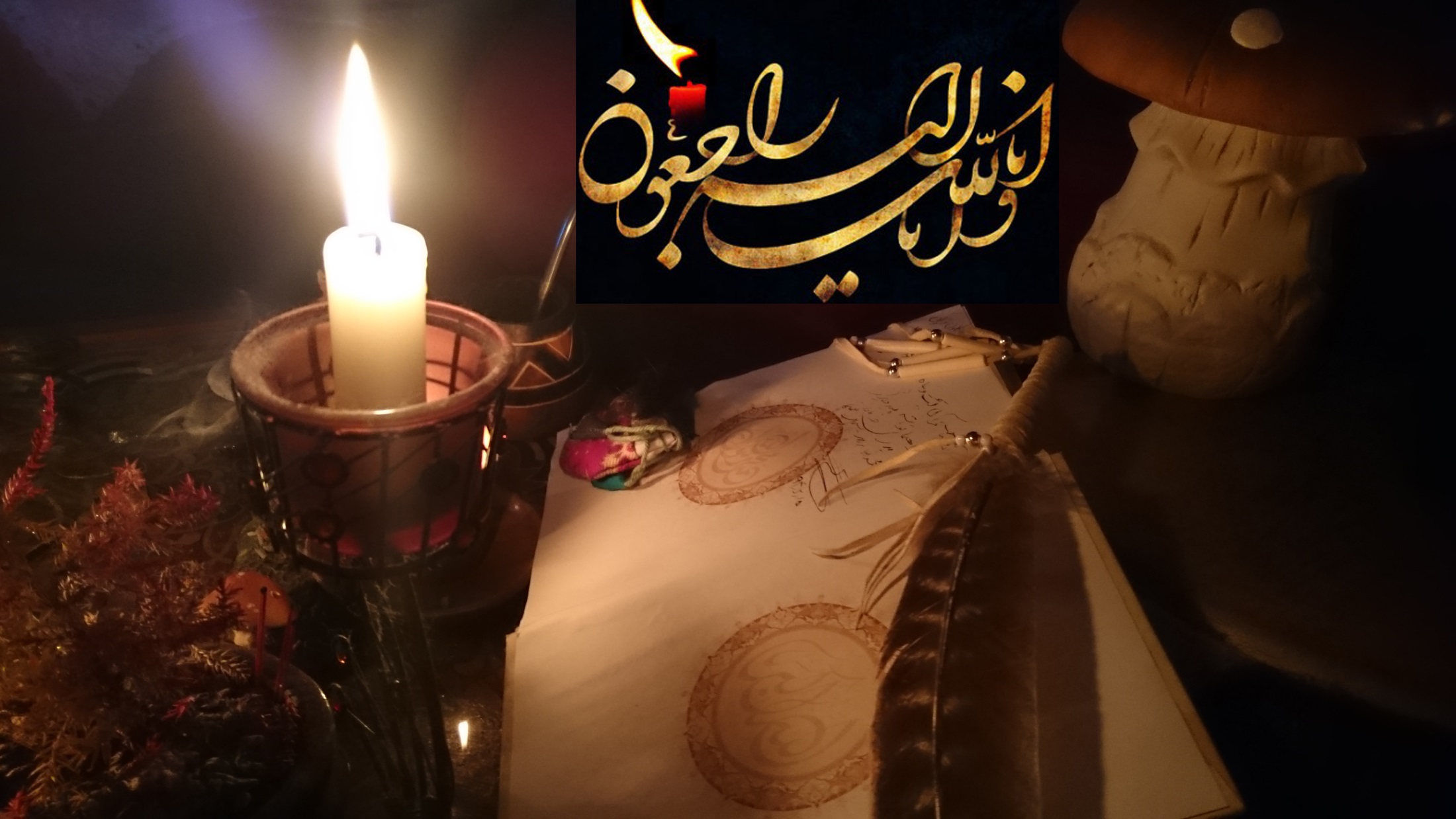